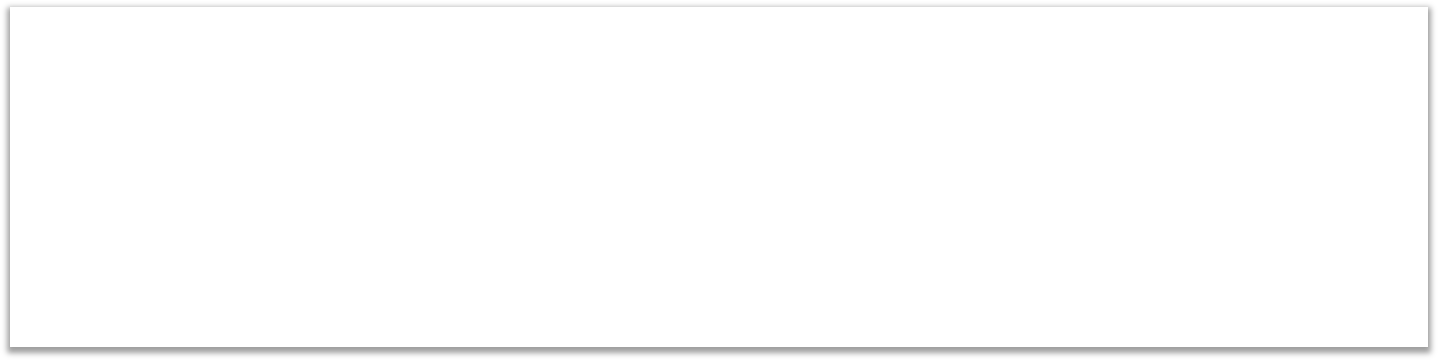 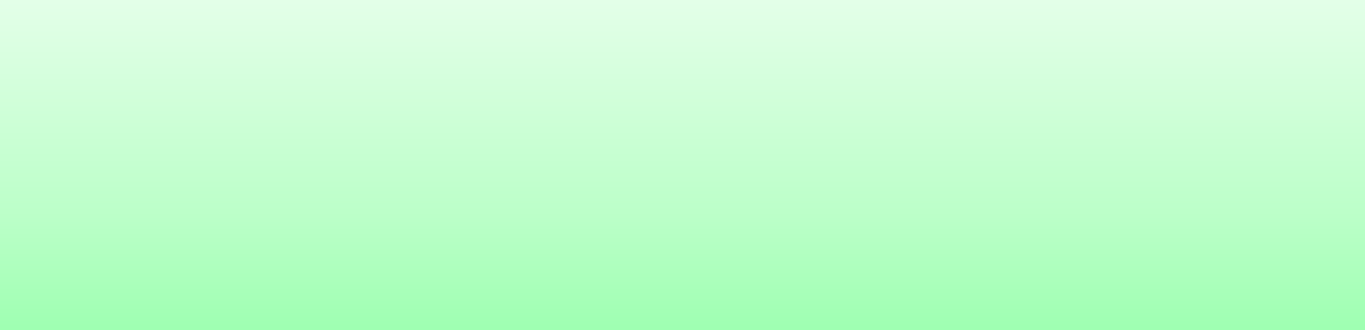 UNIVERSIDAD NACIONAL EXPERIMENTAL DE LOS LLANOS CENTRALES
“RÓMULO GALLEGOS “
ÁREA CIENCIAS DE LA EDUCACIÓN
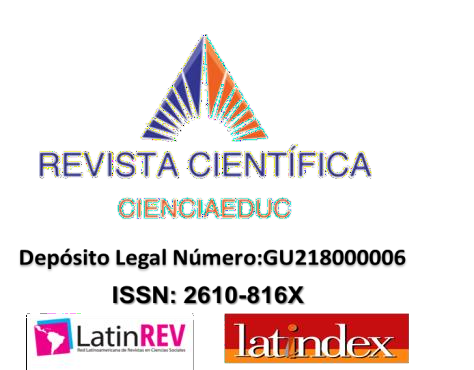 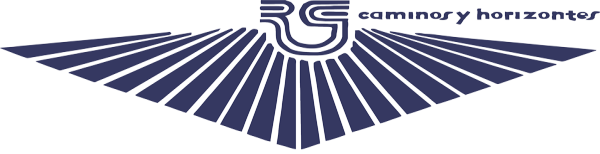 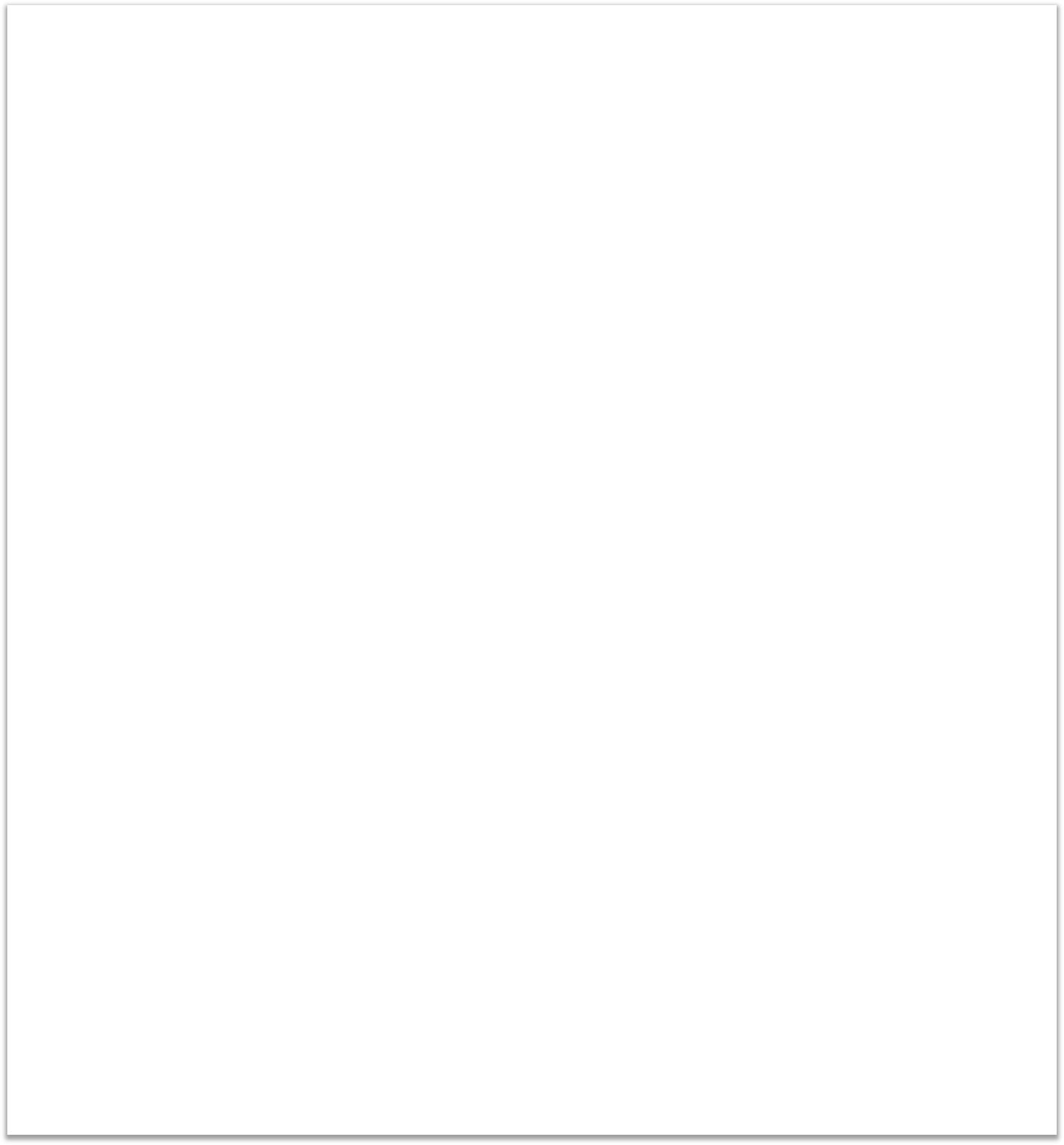 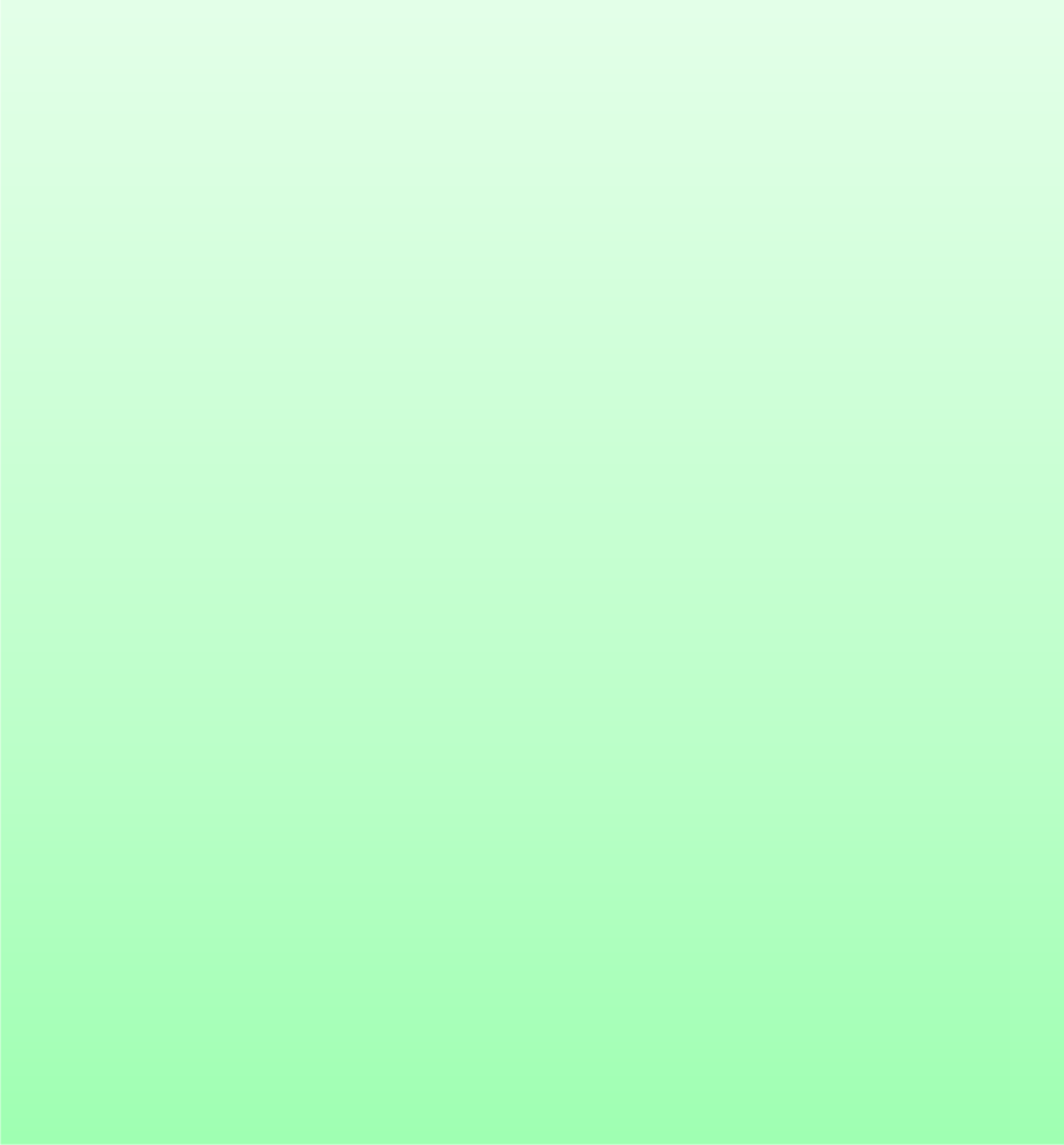 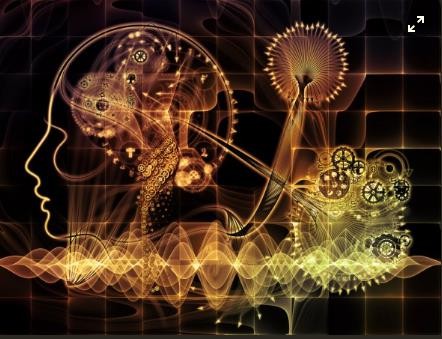 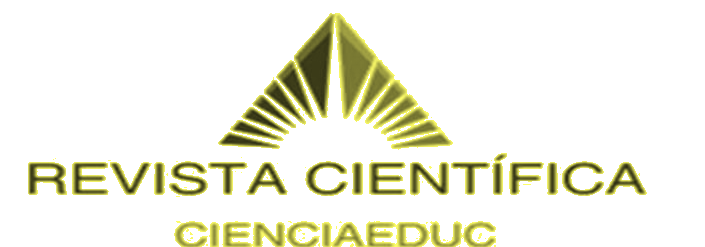 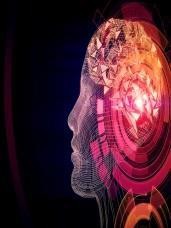 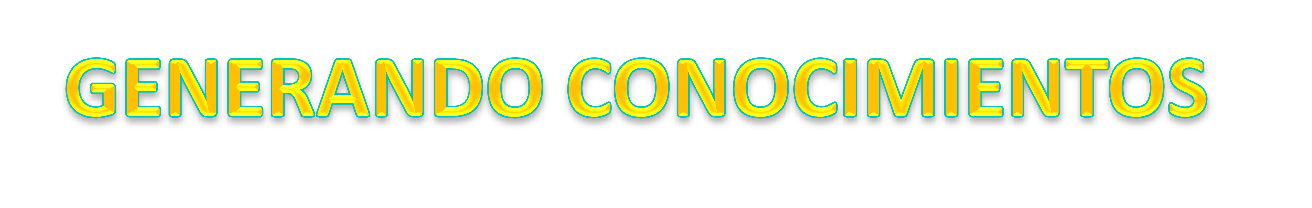 Volumen 4,  Número 1  Enero a Julio 2021
Revista Semestral. Venezuela
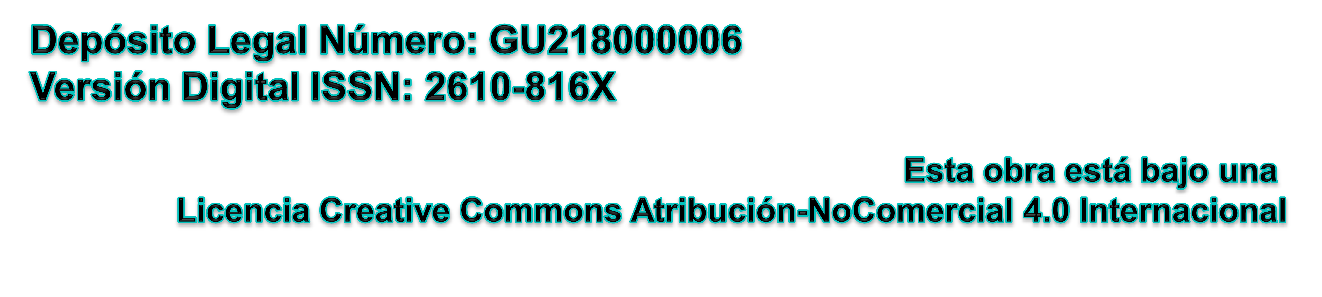 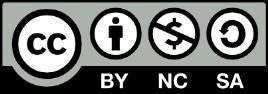 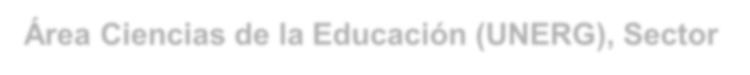 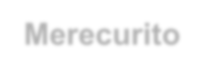 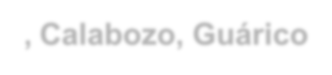 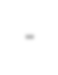 Área Ciencias de la Educación (UNERG), Sector Merecurito, Calabozo, Guárico- Teléfono: 02468713093
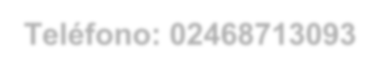 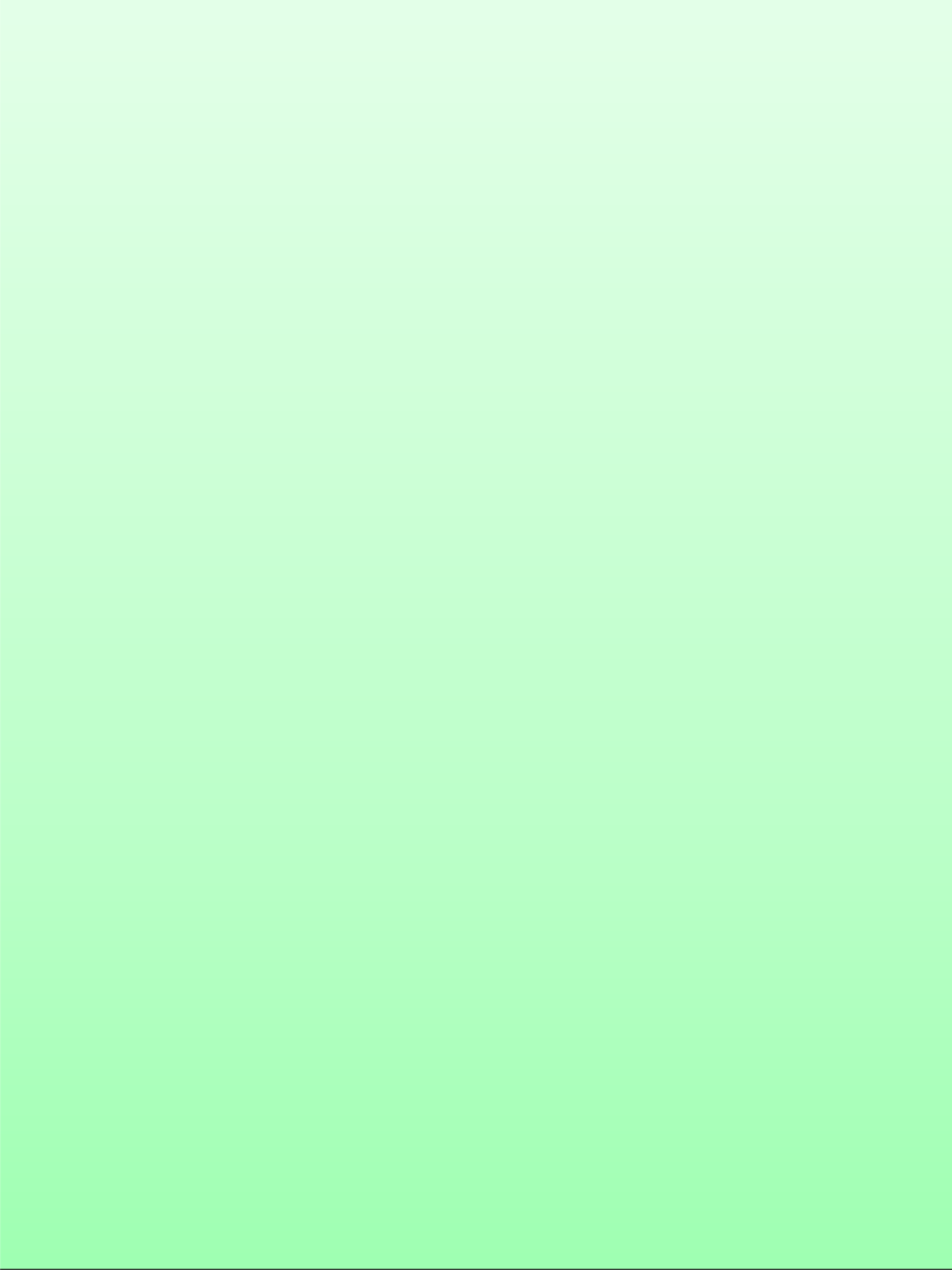 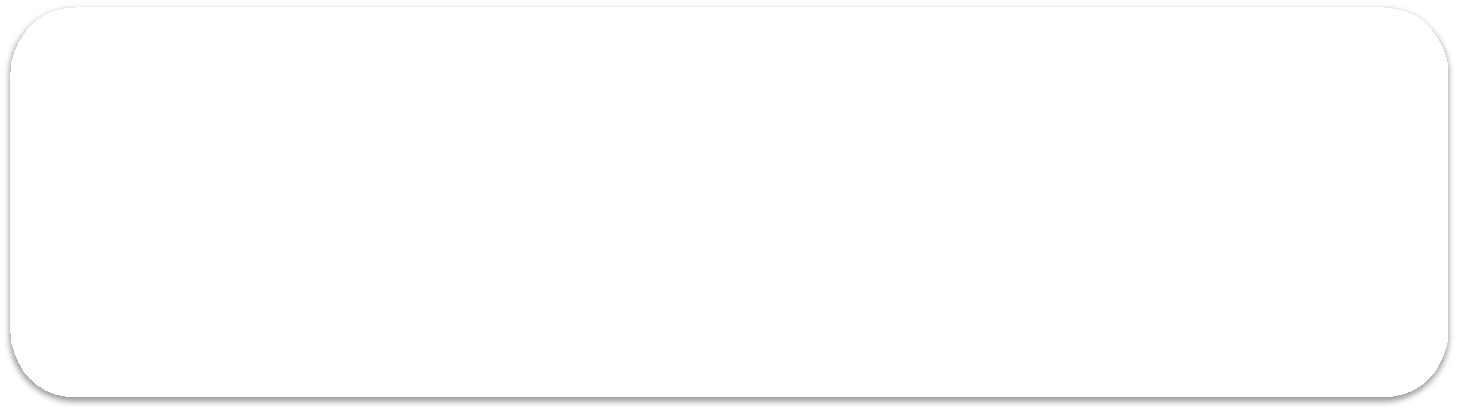 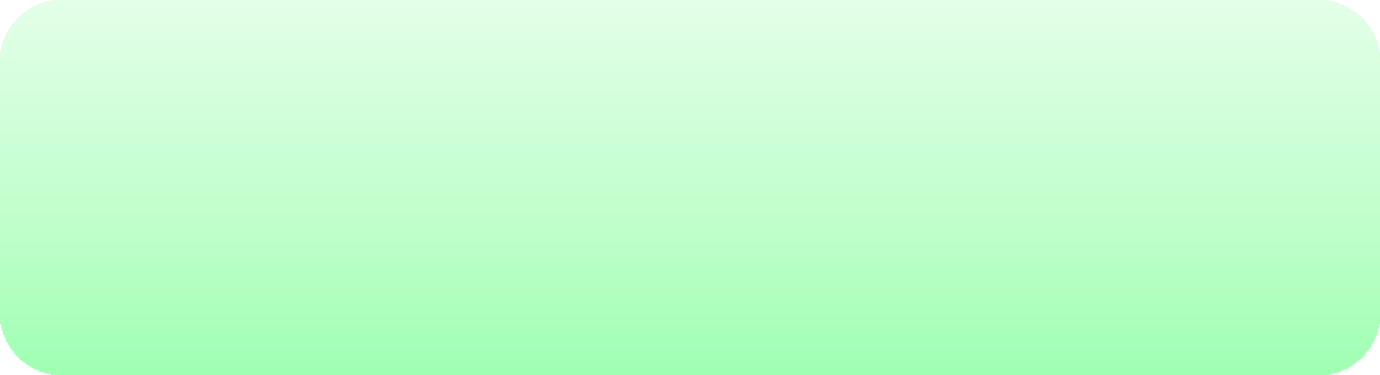 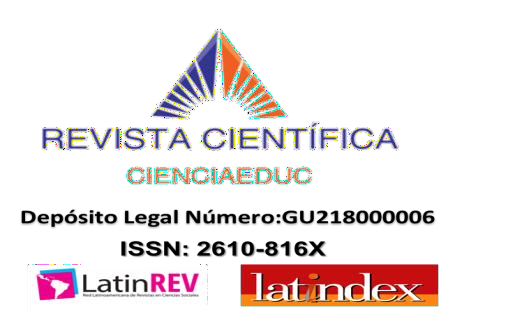 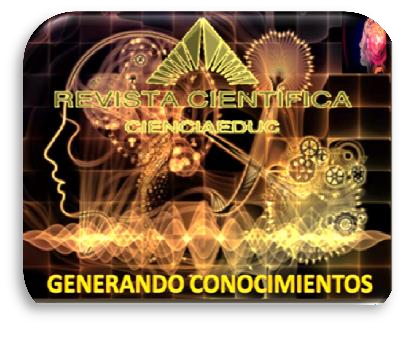 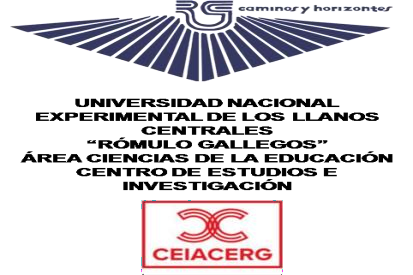 Volumen 4,  Número 1  Enero a Julio 2021
Revista Semestral. Venezuela
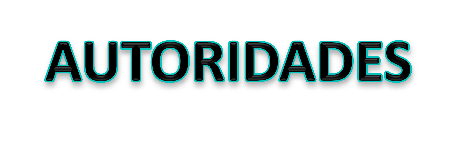 Dr. José Luis Berroterán Núñez Rector
Dr. Carlos José Jiménez Secretario
Dr. Severiano Antonio Rodríguez Parilli Vicerrector Académico
Dr. Juan Antonio Montenegro Núñez Vicerrector Administrativo
MSc Miguel Tirado
Decano del Área de Ciencias de la Educación
MSc Doroteo Ríos Coordinador Territorial de Núcleo Calabozo
MSc Delfín Rodríguez Director del Programa de Computación
Dra Alba García
Directora del Programa de Educación Integral
Dra. María Fernández
Directora del Centro de Estudios e Investigación (CEIACERG)
2
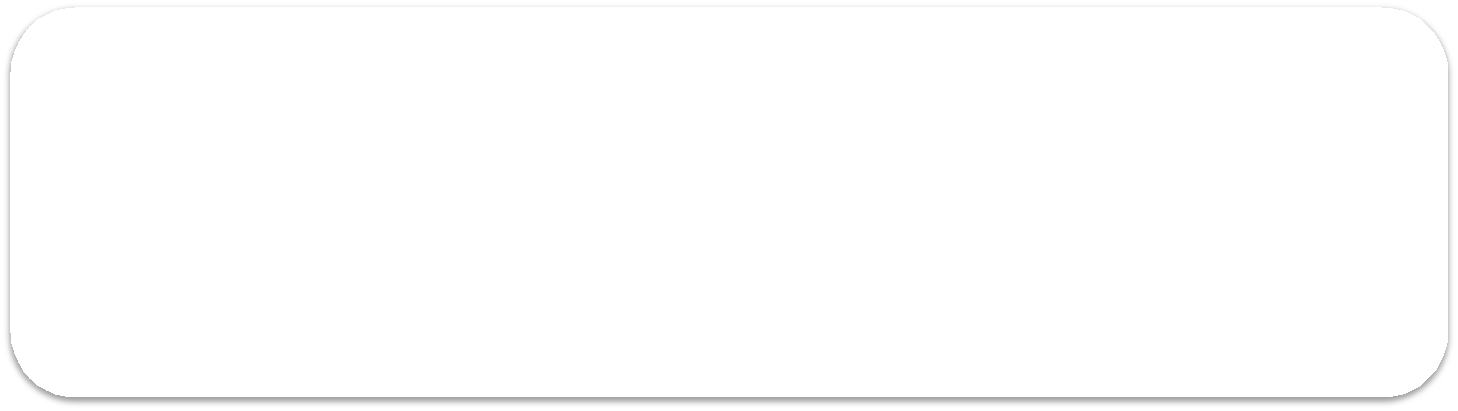 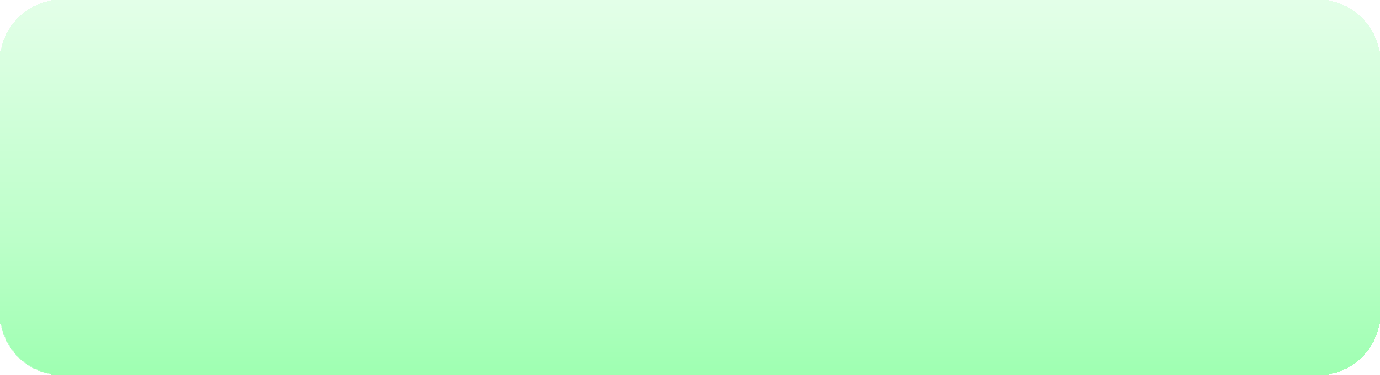 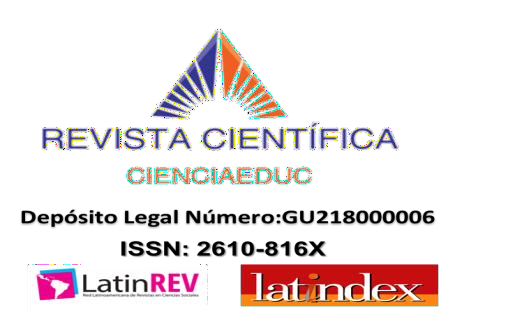 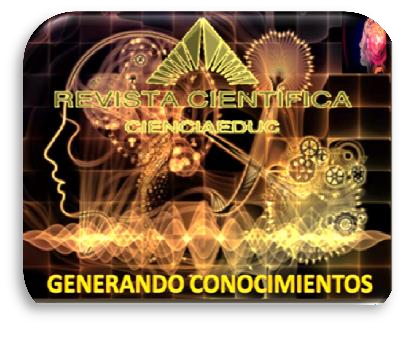 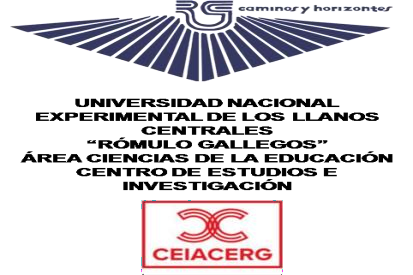 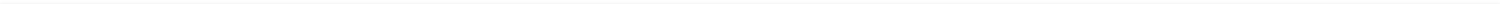 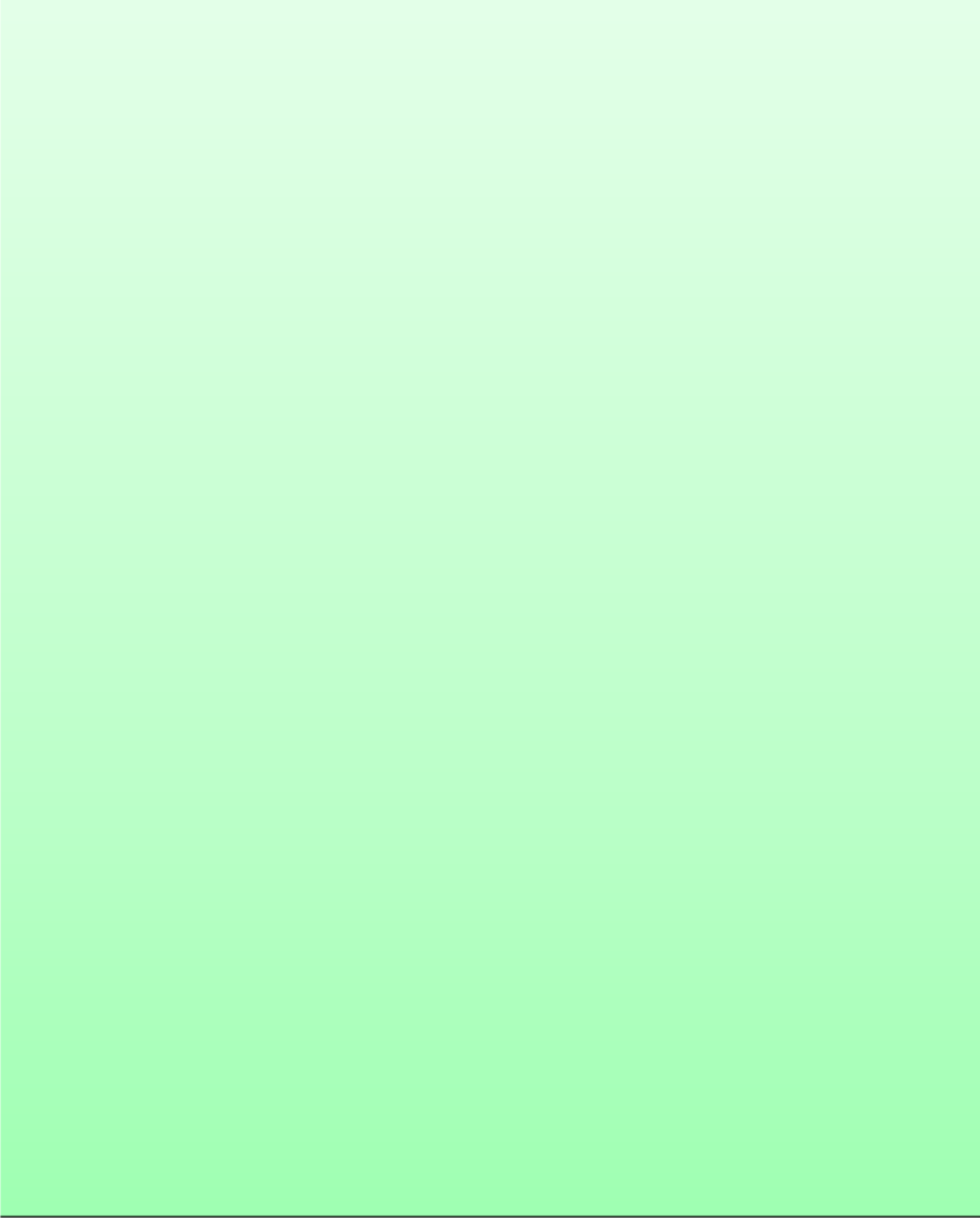 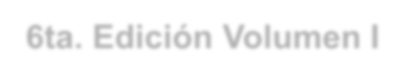 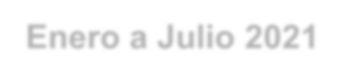 Volumen 4,  Número 1  Enero a Julio 2021
Revista Semestral. Venezuela
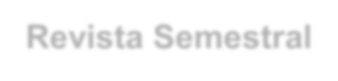 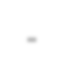 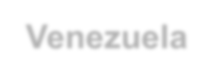 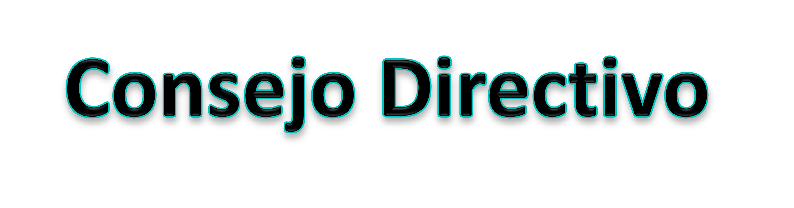 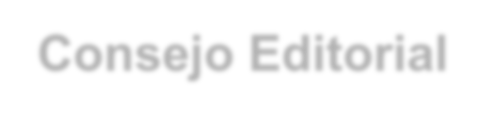 Consejo Editorial
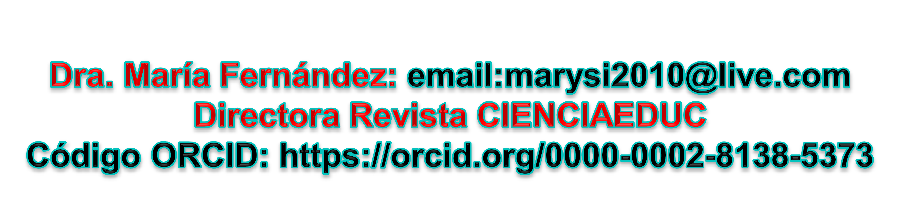 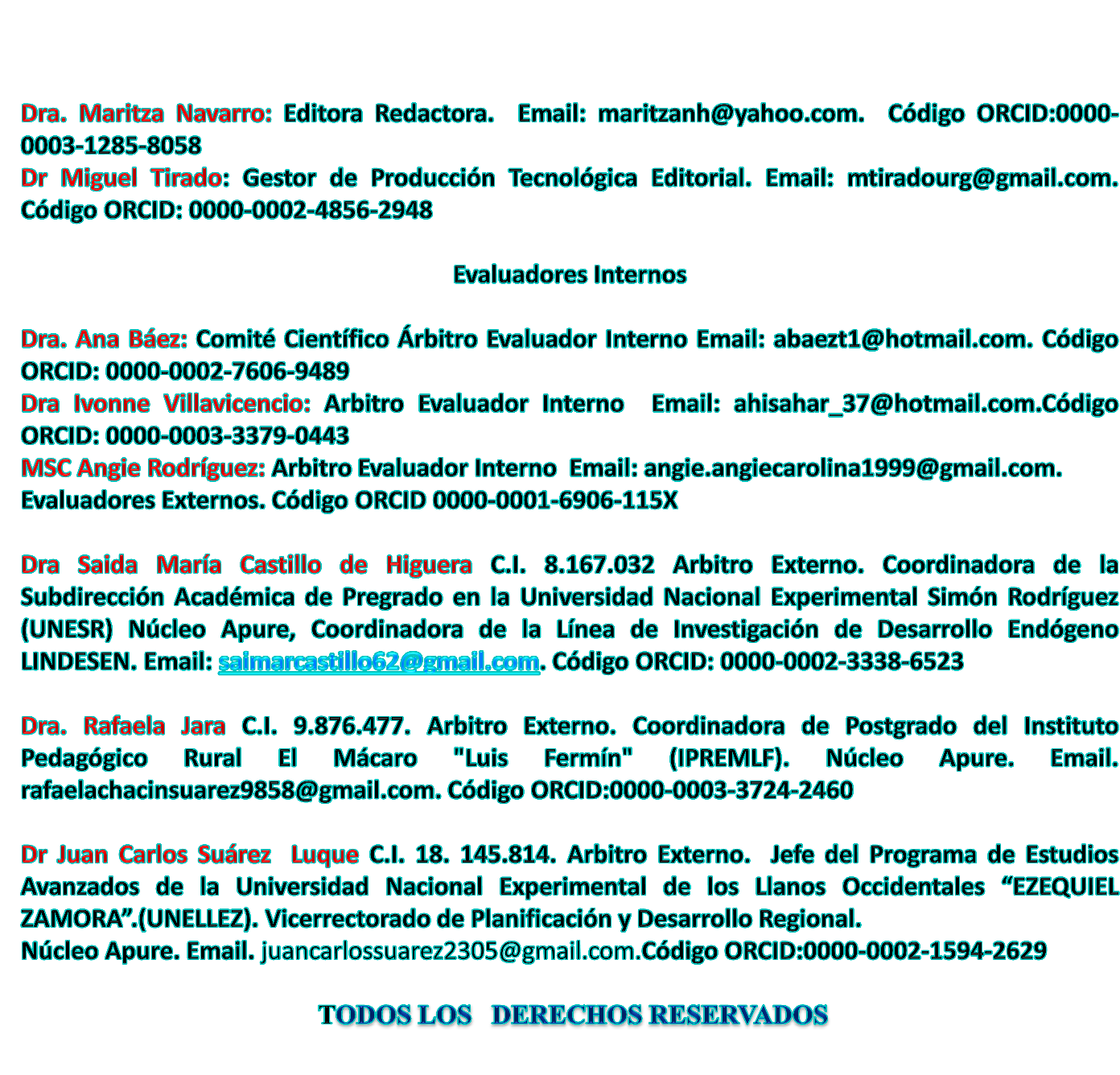 3
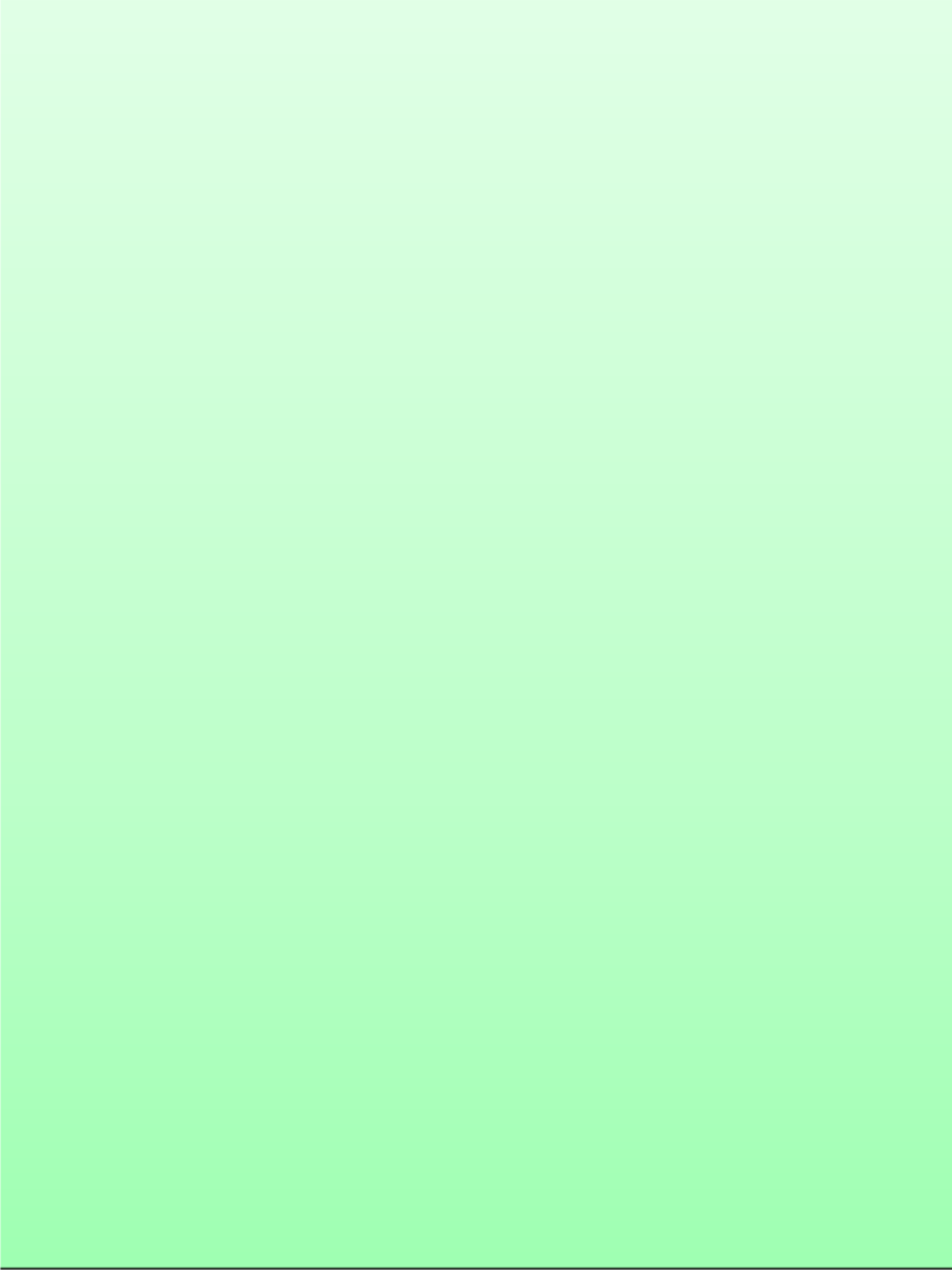 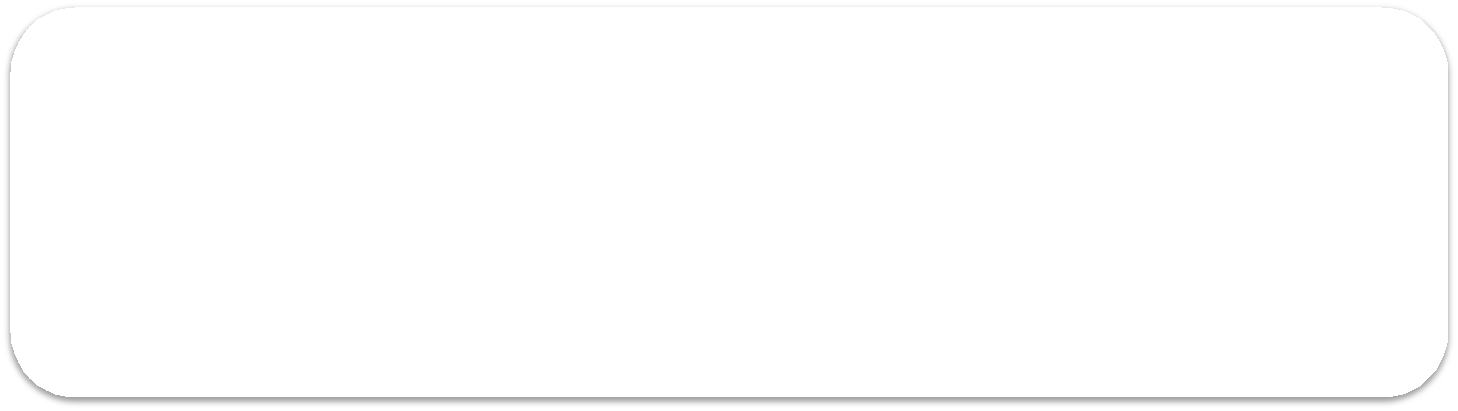 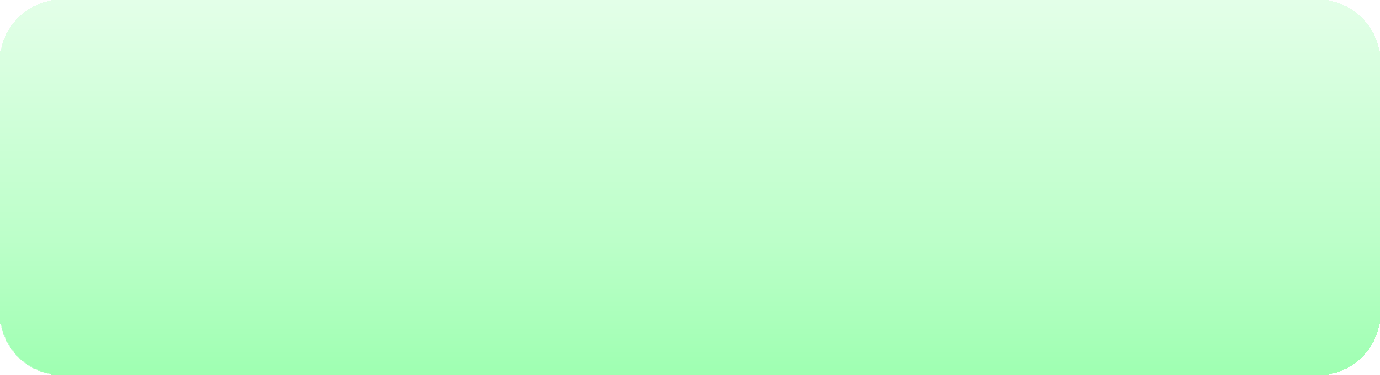 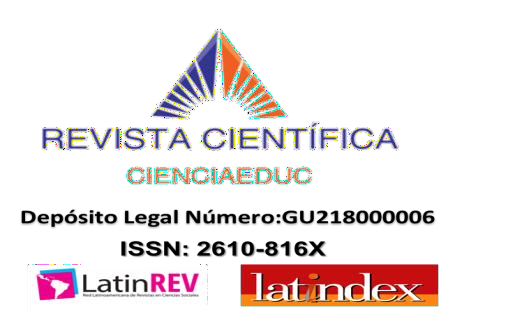 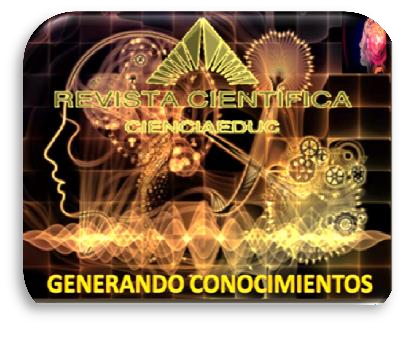 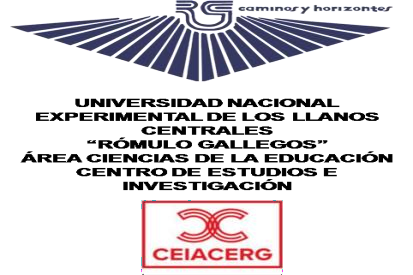 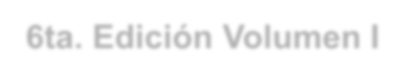 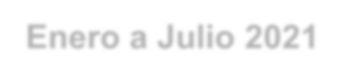 Volumen 4,  Número 1  Enero a Julio 2021
Revista Semestral. Venezuela
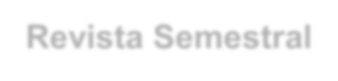 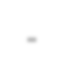 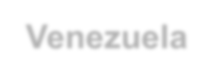 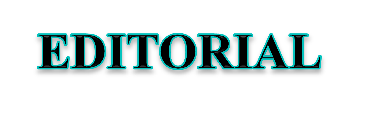 La pandemia por el Covid-19 a nivel mundial ha representado un inmenso reto para la humanidad, en especial para la salud, educación e investigación. El impacto en las realidades nacionales ha sido distinto a pesar de compartir espacios geográficos y organizaciones comunes. En el caso Latinoamericano, son diversos los impactos y sus resultados, así como las respuestas dadas por los gobiernos y sus sociedades, lo cual la convierte en “Un espacio y momento ideal para la investigación social”. Repensar los mecanismos de acción para la investigación, se hacen pertinentes en función de dichas realidades, sin perder el contexto mundial, pero sin caer sucumbidos a éstas. Oscar Varsavsky nos ilustra señalando que “cada tipo de sociedad requiere un estilo de ciencia propio, diferente por su contenido, sus problemas prioritarios, sus métodos de investigación  y su  criterios  prácticos  de  verdad”,  de  allí  que  nuestra  Revista  Científica CIENCIAEDUC, se ha planteado en cada una de sus ediciones, dar a conocer investigaciones basadas en nuestras realidades con contenido, métodos y problemáticas de nuestro contexto social real, ligadas a las realidades nacionales y a la búsqueda incasable de unir la ciencia para dar respuesta a las necesidades reales de nuestras sociedades.
Cada edición de la Revista Científica CIENCIAEDUC, representa un reto para refundar, hacer ciencia; abrir una puerta a cada uno de los investigadores de las ciencias sociales de nuestras universidades, en especial a la de nuestro continente y naciones. De allí que compartimos con orgullo y convicción cada investigación, ya que representan un esfuerzo real investigativo que trata de acercarnos a la sociedad y a sus requerimientos, donde los protagonistas son miembros de los pueblos y sociedades, ligados a realidades y contextos diversos pero similares que interactúan y se ven afectado por cada acción y decisión de los miembros de su sociedad. El compromiso del Consejo Directivo, del Consejo Editorial, de nuestros evaluadores internos y externos, es que usted, se consiga reflejado en cada investigación, respuestas o aproximaciones a esa búsqueda infinita de respuestas a los planteos nacionales, regionales o locales. Compromiso que asumimos y asumiremos en ésta y todas nuestras ediciones de la Revista Científica CIENCIAEDUC.
Desde el Área Ciencias de la Educación de la Universidad Nacional Experimental Rómulo Gallegos (UNERG), en unión de sus autoridades rectorales Lideradas por el Rector José Luis Berroterán Núñez, ratificamos que nuestra Revista Científica CIENCIAEDUC nació en la búsqueda de un estilo propio y nacional de hacer ciencia, ligada siempre a las realidades sociales, como ventana real, tangible para nuestros investigadores y sociedades. ¡Agradecemos a usted por esta aquí con nosotros!!!
Dr. Miguel Tirado Decano del Área Ciencias de la Educación
Miembro del Consejo Editorial de la Revista CIENCIAEDUC
5
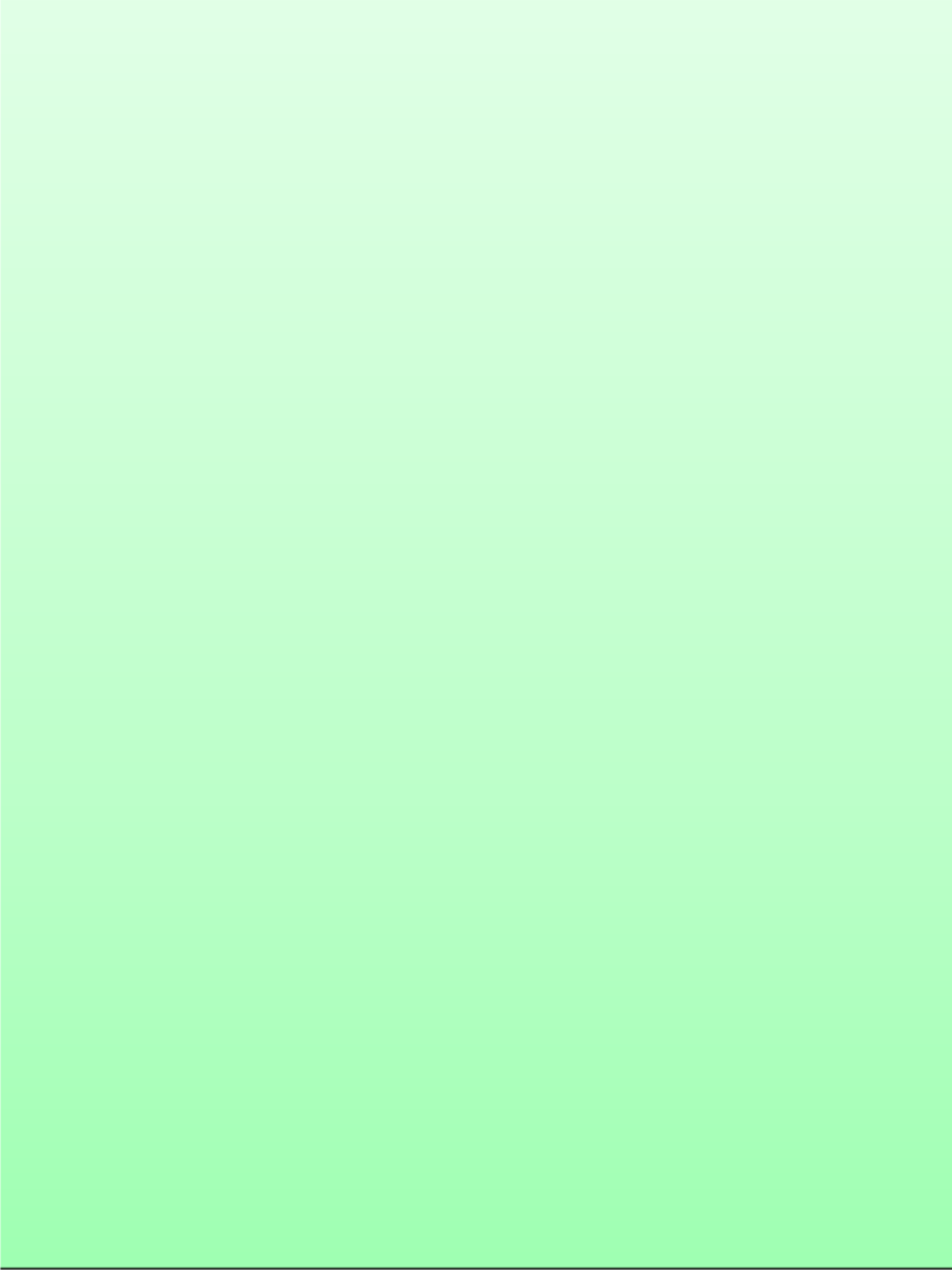 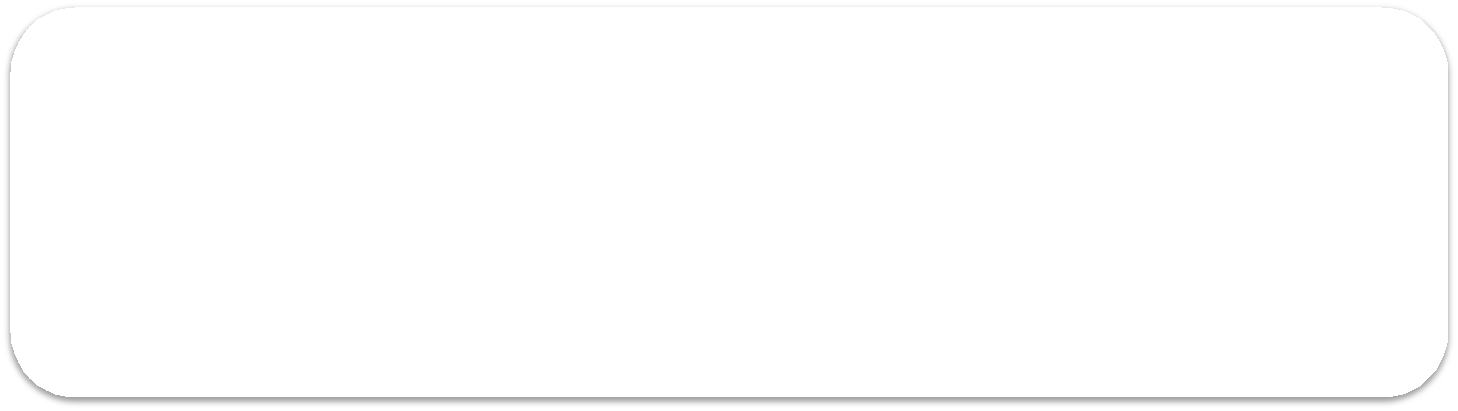 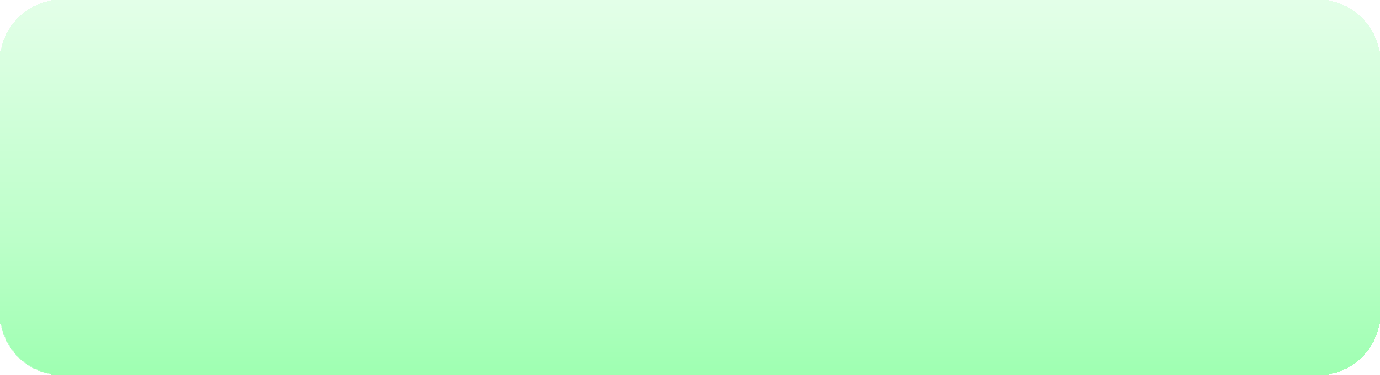 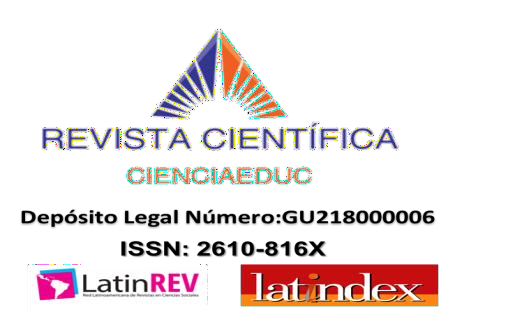 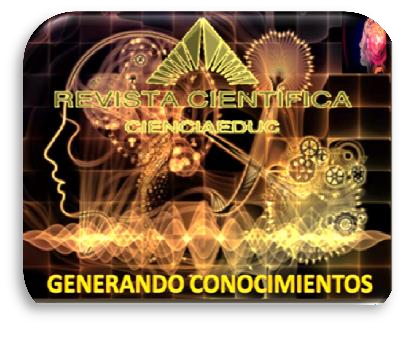 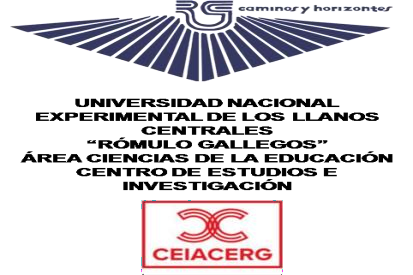 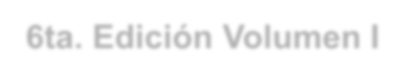 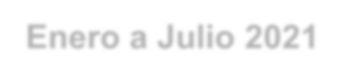 Volumen 4,  Número 1  Enero a Julio 2021
Revista Semestral. Venezuela
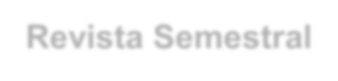 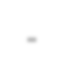 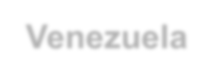 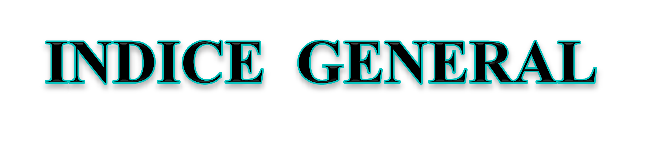 6
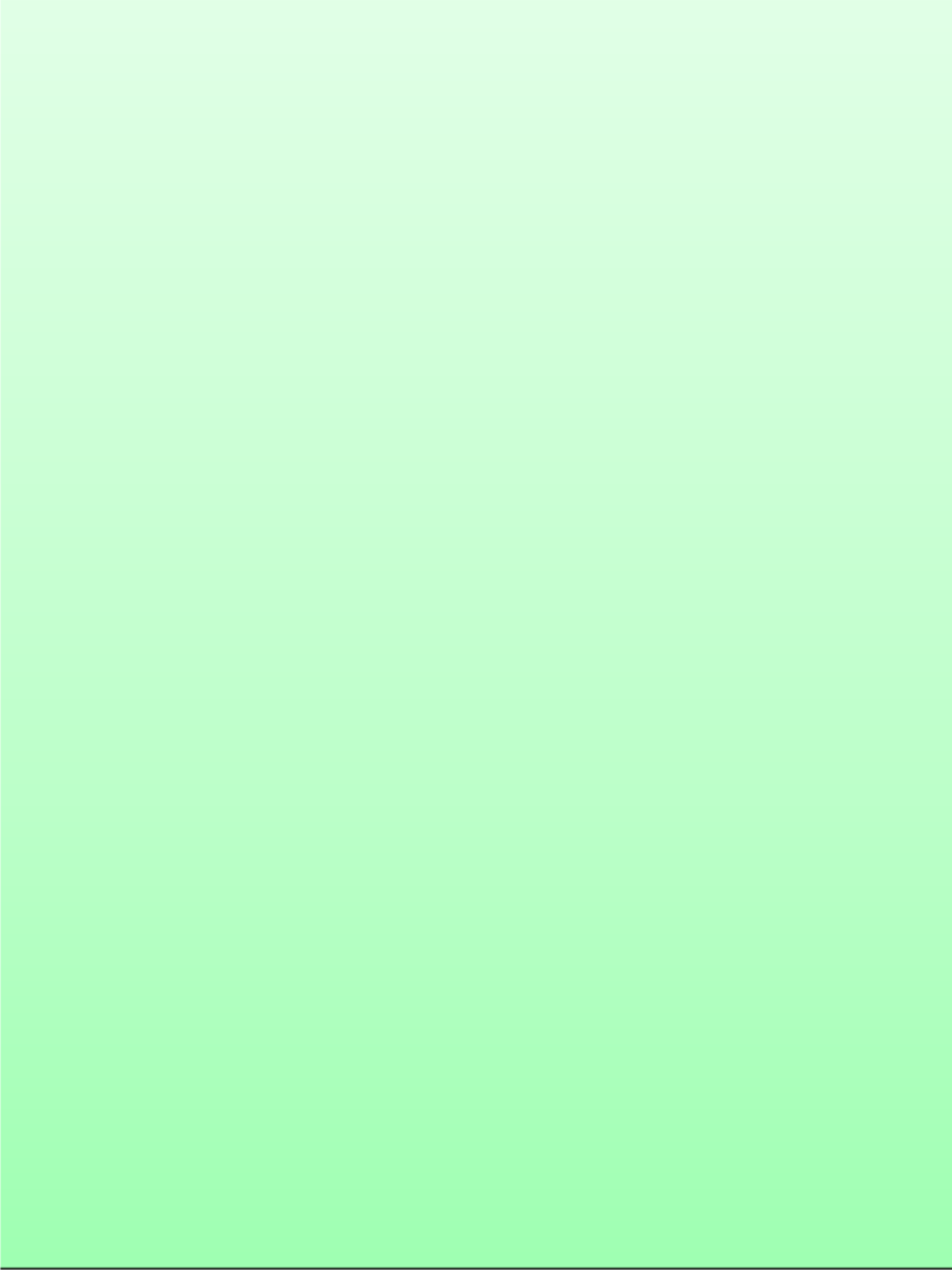 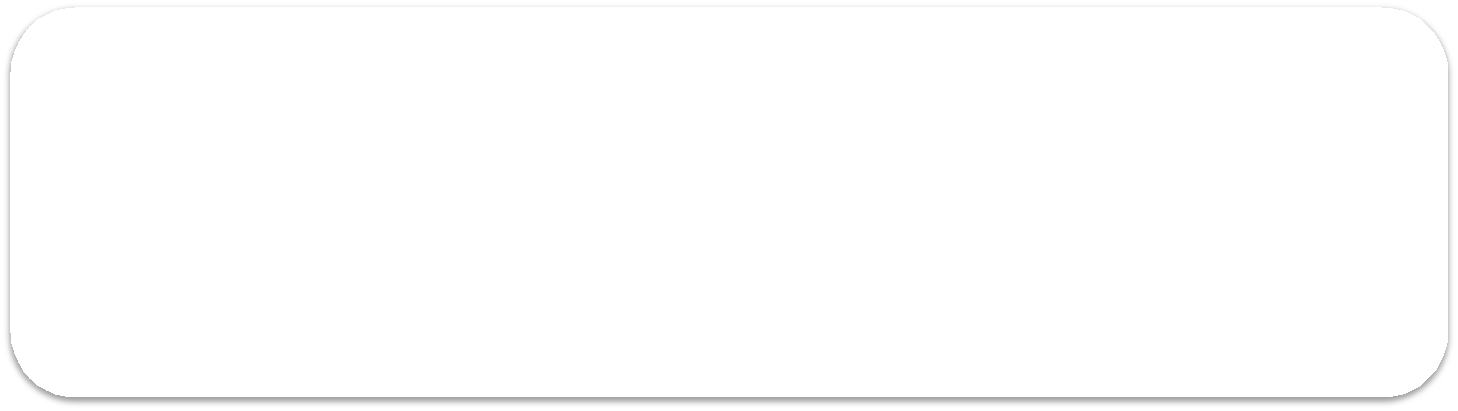 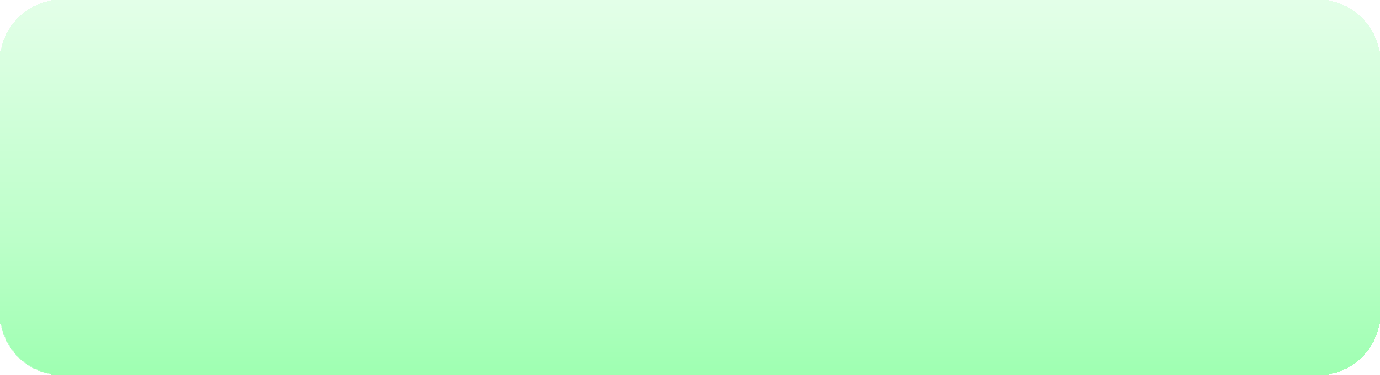 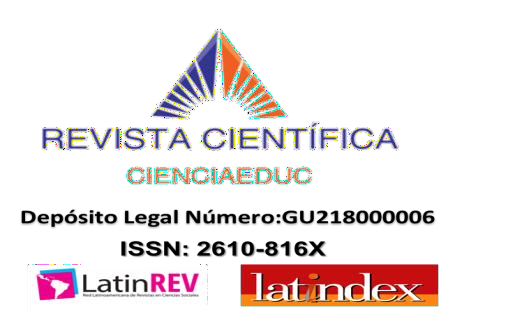 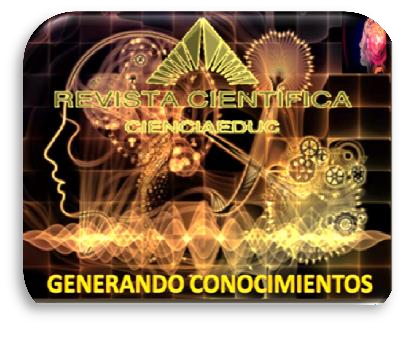 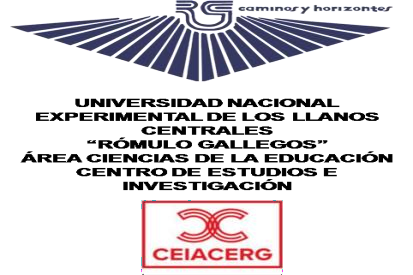 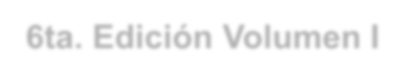 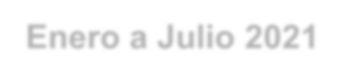 Volumen 4,  Número 1  Enero a Julio 2021
Revista Semestral. Venezuela
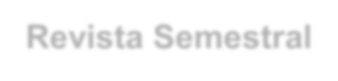 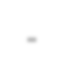 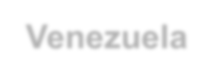 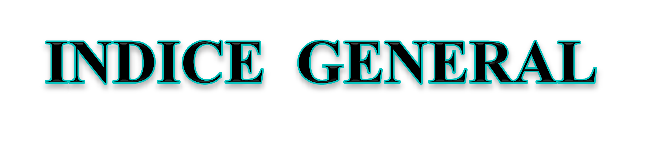 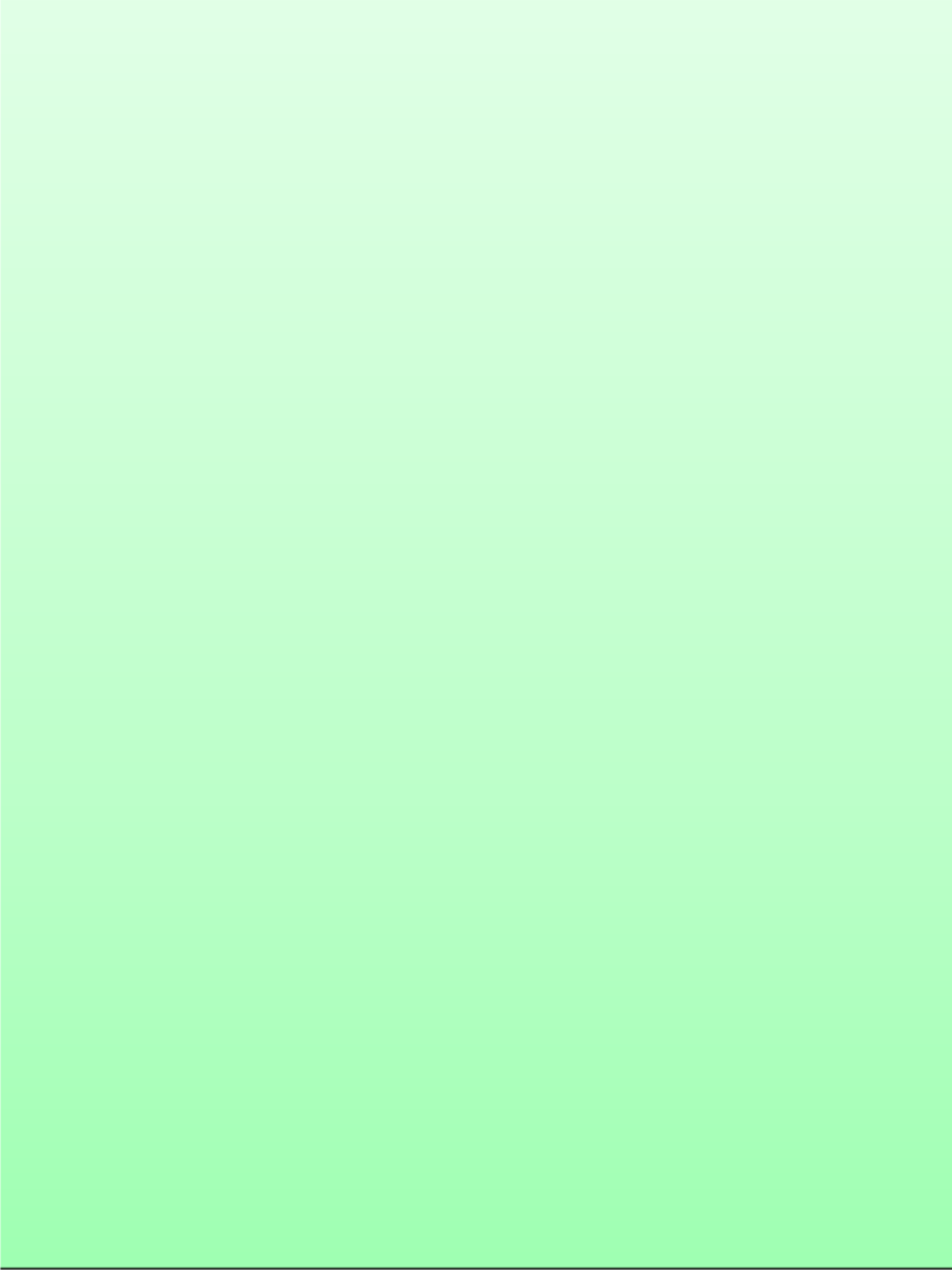 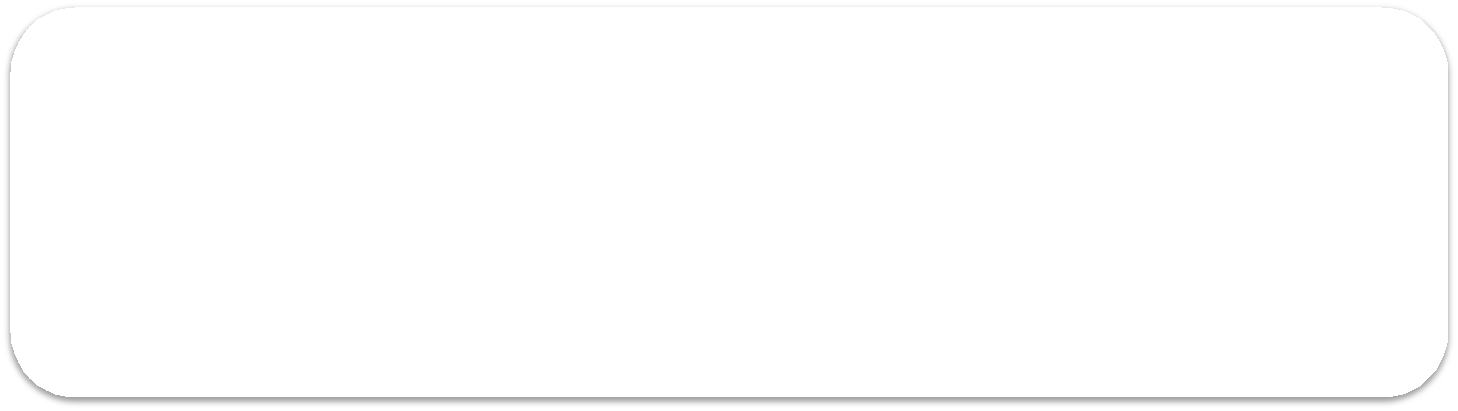 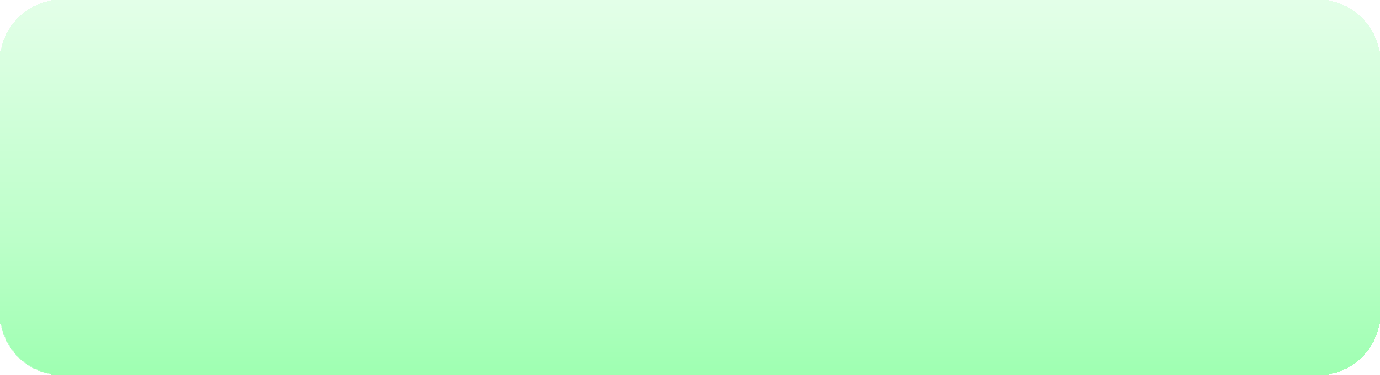 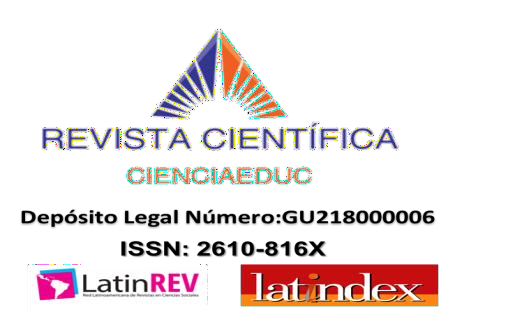 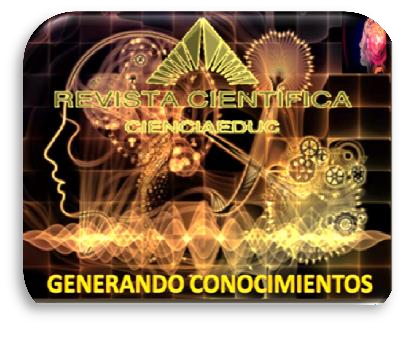 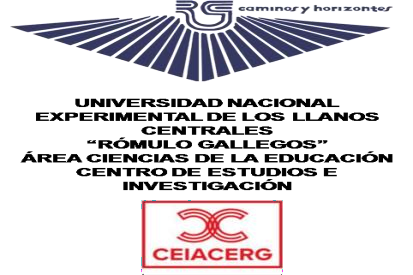 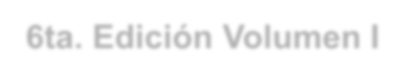 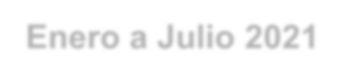 Volumen 4,  Número 1  Enero a Julio 2021
Revista Semestral. Venezuela
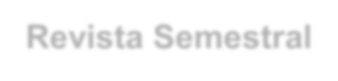 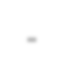 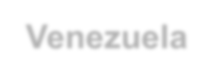 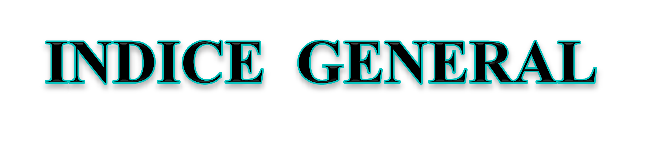 7
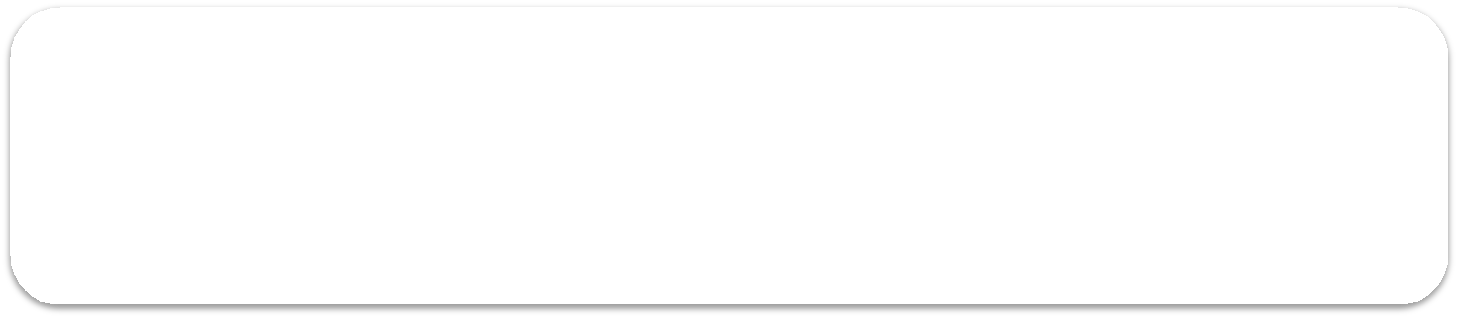 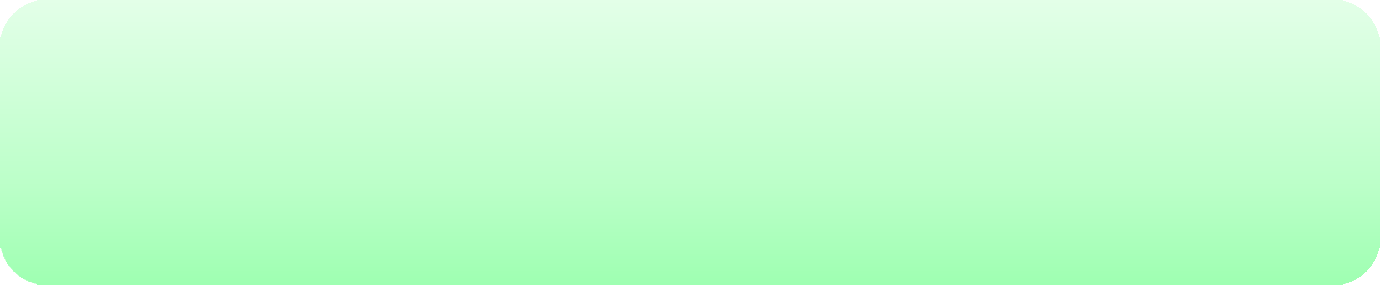 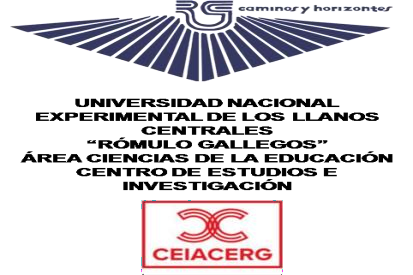 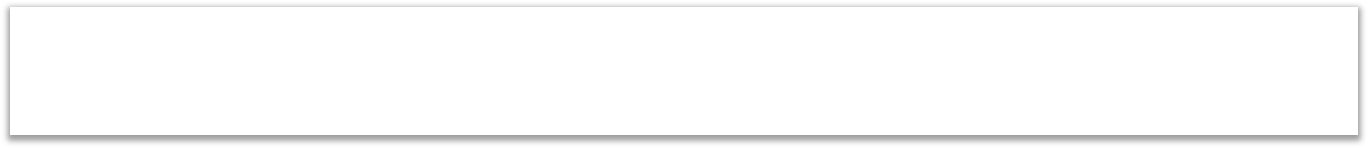 Dr. Rolando Allexer Castillo Villanueva
Universidad Nacional Experimental de los Llanos Centrales Rómulo Gallegos (Venezuela)
Correo Electrónico: rcastiv@hotmail.com
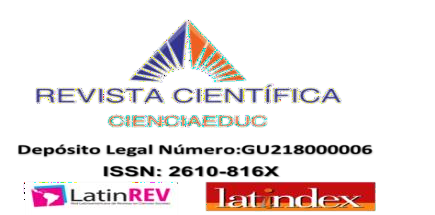 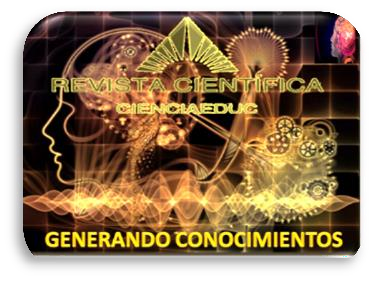 Como citar este artículo: Rolando A. Castillo Villanueva (2021), “Educación Universitaria: Una Hermeneusis Fenomenológica de la Calidad Humana de los Egresados del Área de Ciencias Económicas de la Universidad “Rómulo Gallegos” I (1-13)
Recibido: Septiembre 2020
Revisado: Octubre 2020
Aceptado: Octubre 2020
Volumen 4,  Número 1  Enero a Julio 2021
Revista Semestral. Venezuela
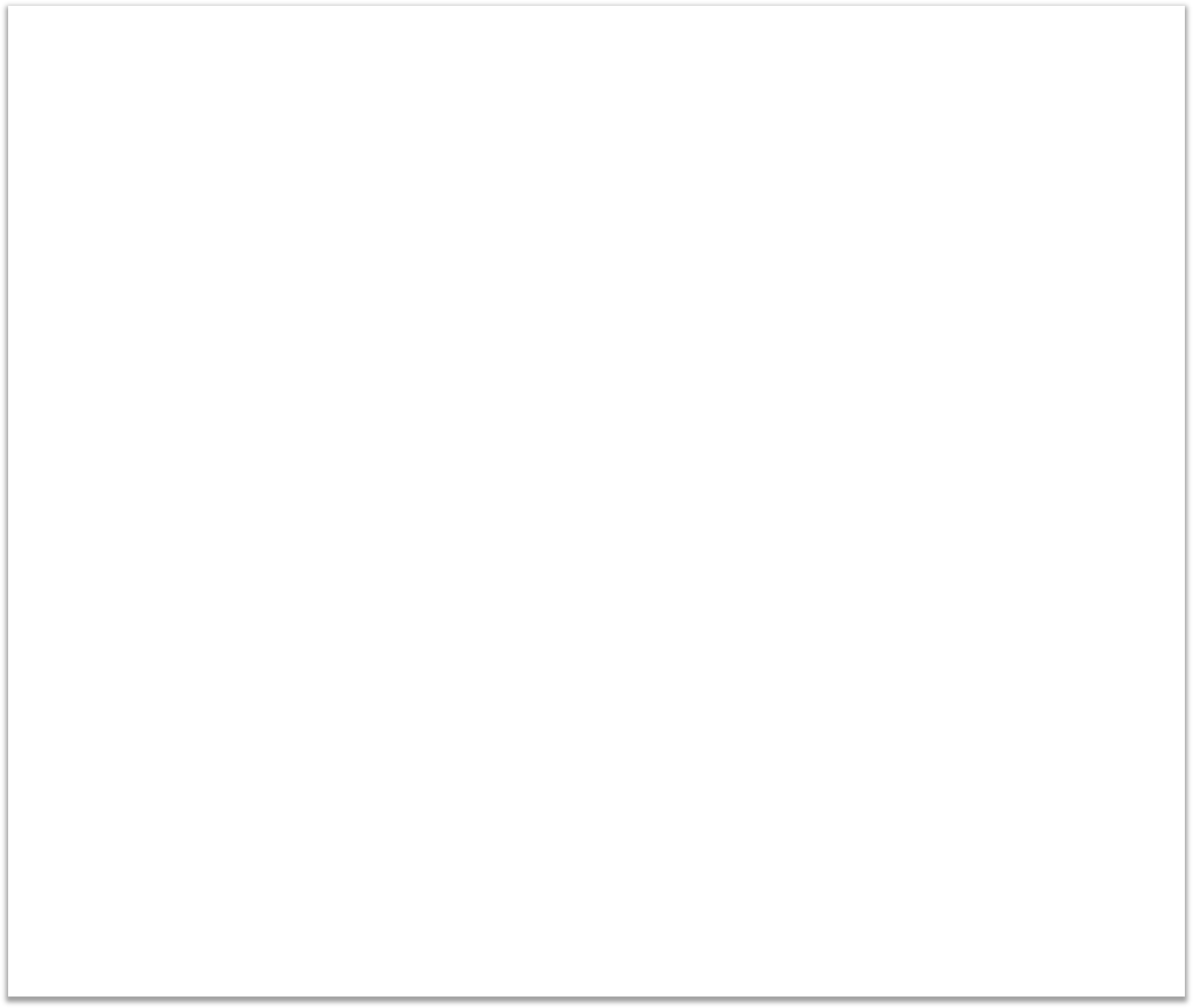 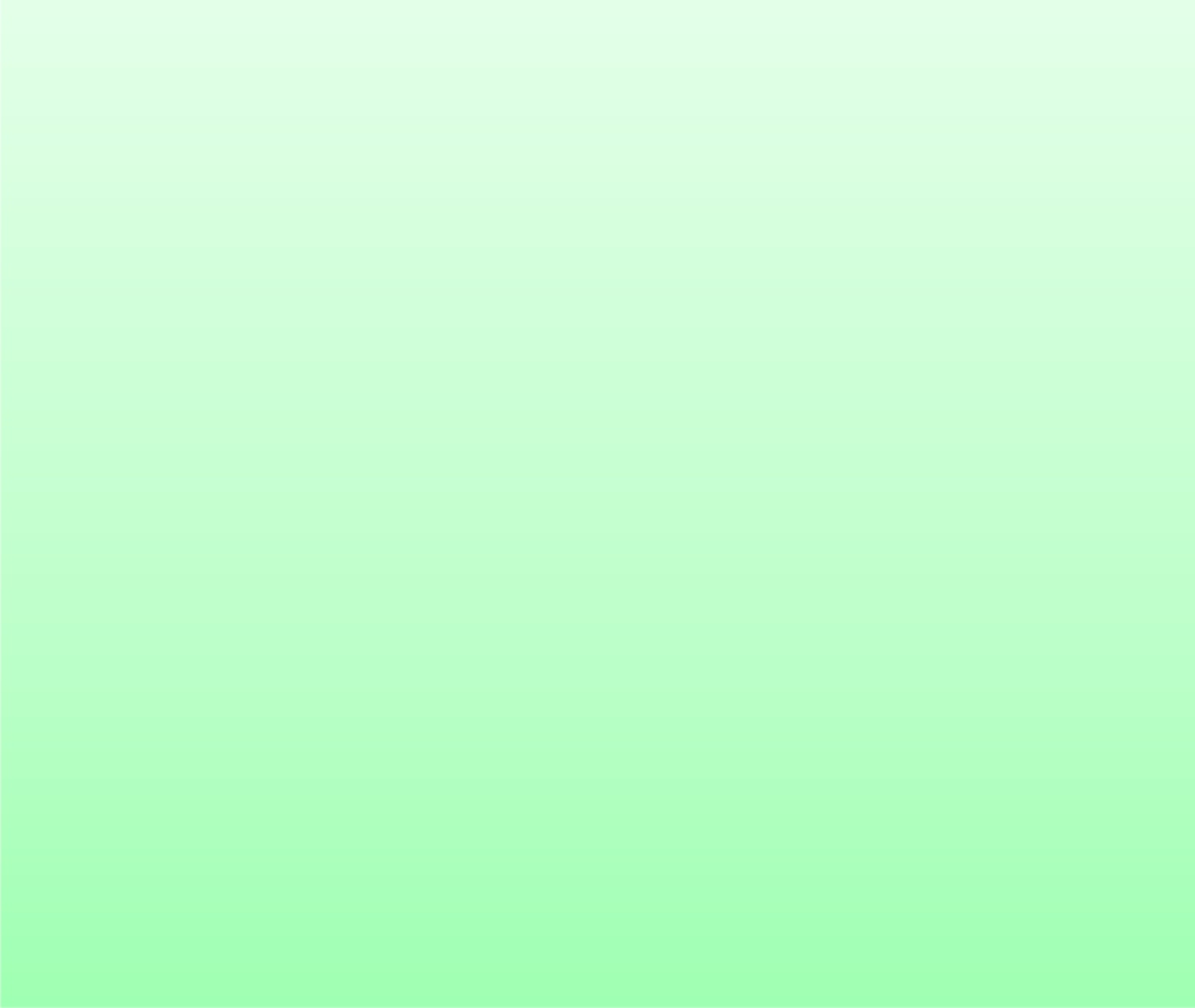 Educación Universitaria: Una Hermeneusis Fenomenológica de la Calidad Humana de los Egresados del Área de Ciencias Económicas de la Universidad “Rómulo Gallegos”
RESUMEN

Se presenta una investigación que tuvo como propósito Generar una reflexión teórica sobre las bases sustentables humanistas educativas universitaria, como criterio clave para el éxito del cumplimiento de las metas de la educación universitaria del milenio. Esta inquietud surgió, como un aporte para que las instituciones de educación universitaria se dispongan a caminar por las sendas de la mejora de la calidad de la enseñanza, dando prioridad a la base epistemológica del perfil humanista del egresado. En este sentido, el estudio se fundamentó en la Teoría Humanista (1998), Teoría de la Motivación (1996) y la Teoría de la Acción Dialógica (2000). Por su parte, la investigación metodológicamente se apoyó en el paradigma interpretativo, bajo el enfoque cualitativo, además se asumió las bondades del método fenomenológico-hermenéutico, con un escenario que estuvo representado por la Universidad Nacional Experimental de los Llanos Centrales “Rómulo Gallegos”, y como sujetos informantes tres (03) docentes del área de ciencias económicas de la precitada universidad. El análisis de la información se realizó a través de la categorización, estructuración, y triangulación, vislumbrando que una formación integral de los profesionales, por parte de la universidad, debiera incluir tres grandes componentes: conocimientos especiales del campo, habilidades técnicas y un marco de conducta en la actuación profesional donde prevalezcan los valores, lo humano, lo social, con un pensamiento crítico, investigador y creativo que contribuya a la generación de la calidad humana.  Lo anterior dio paso a la construcción de las bases humanísticas para las metas educativas universitarias del milenio. Donde se desprende que una buena educación está en la armonía, en la auténtica adaptación de todos los valores siguiendo la jerarquía establecida según la propia naturaleza del hombre.
Descriptores: Educación Universitaria, Calidad Humana, Profesores.

Reseña Biográfica: Contador Público, Magister en Gerencia Administrativa (UNERG), Dr. Ciencias de la Educación (UNERG), Postdoctor en Gerencia Educativa (UPEL). Auditor - Zona Educativa Guárico. Docente Área Ciencias Económicas (UNERG) y actualmente Coordinador de la Maestría Gerencia
Administrativa (UNERG).
8
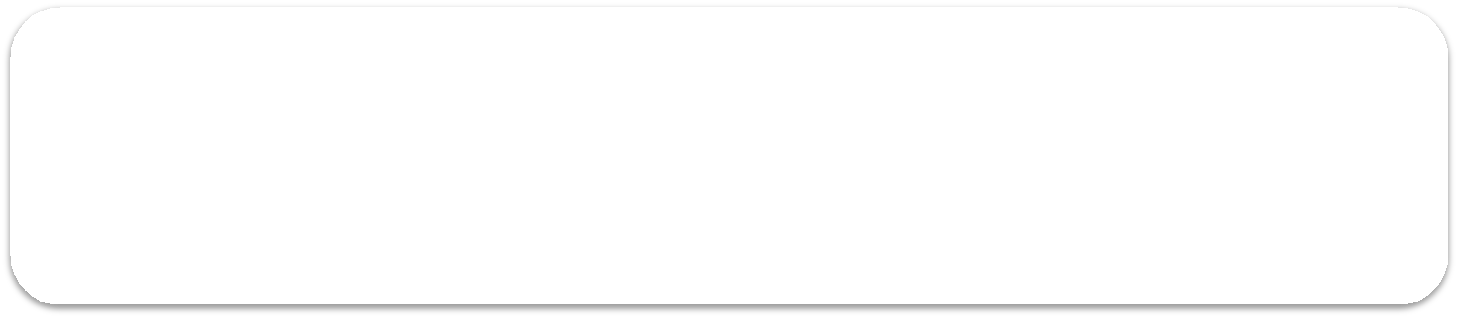 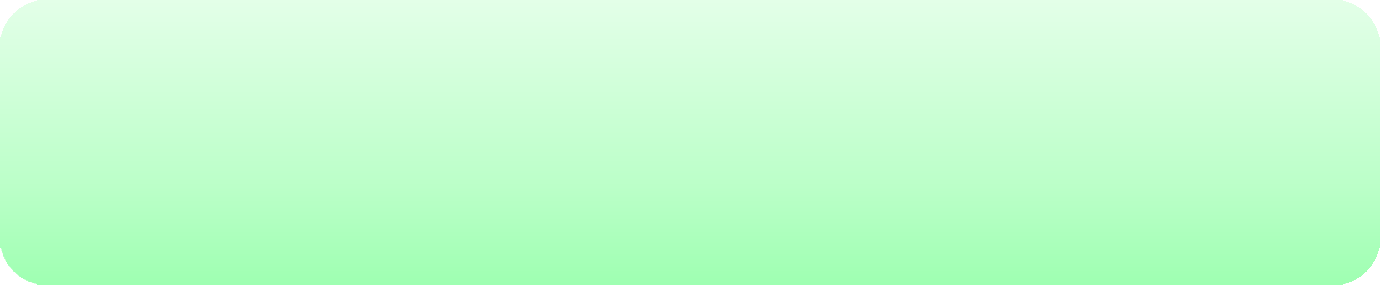 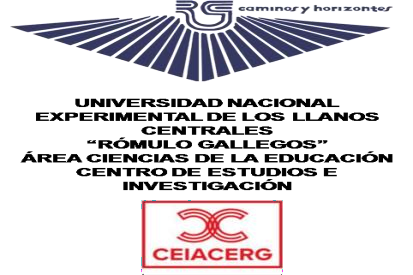 Dr. Rolando Allexer Castillo Villanueva
Rómulo Gallegos National Experimental University of the Central Plains (Venezuela)
Email: rcastiv@hotmail.com
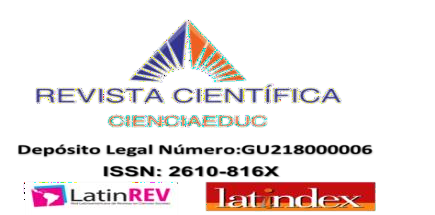 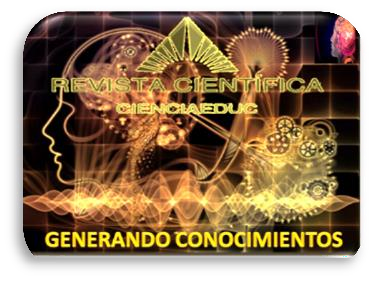 How  to  cite  this  article:  Rolando  A.  Castillo  Villanueva(2021),  "University  Education:  A Phenomenological Hermeneusis of Human Quality of Graduates of the Economic Sciences Area of the" Rómulo Gallegos University. " I (1-13)
Received: September 2020
Revised: October 2020
Accepted: October 2020
Volumen 4,  Número 1  Enero a Julio 2021
Revista Semestral. Venezuela
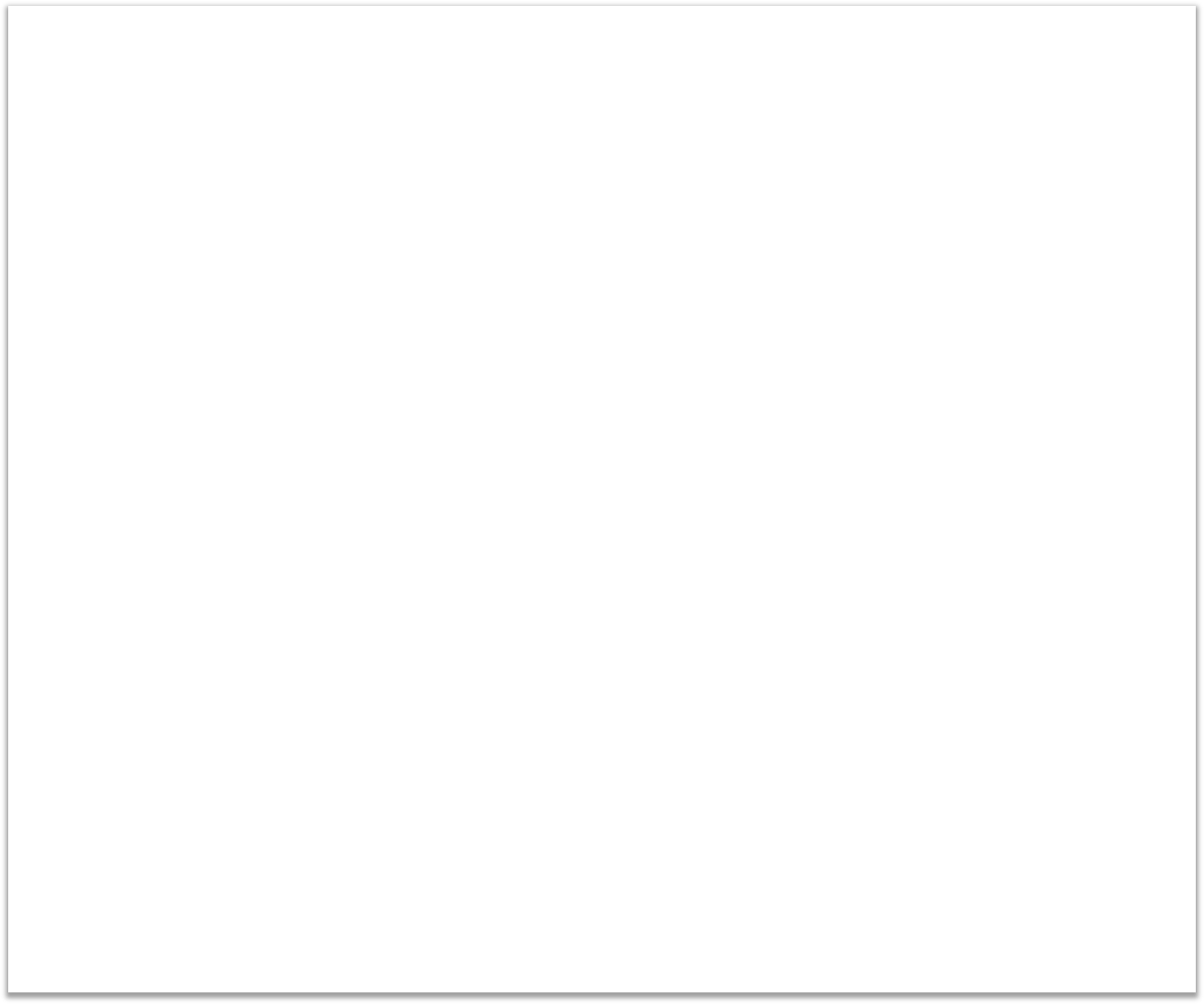 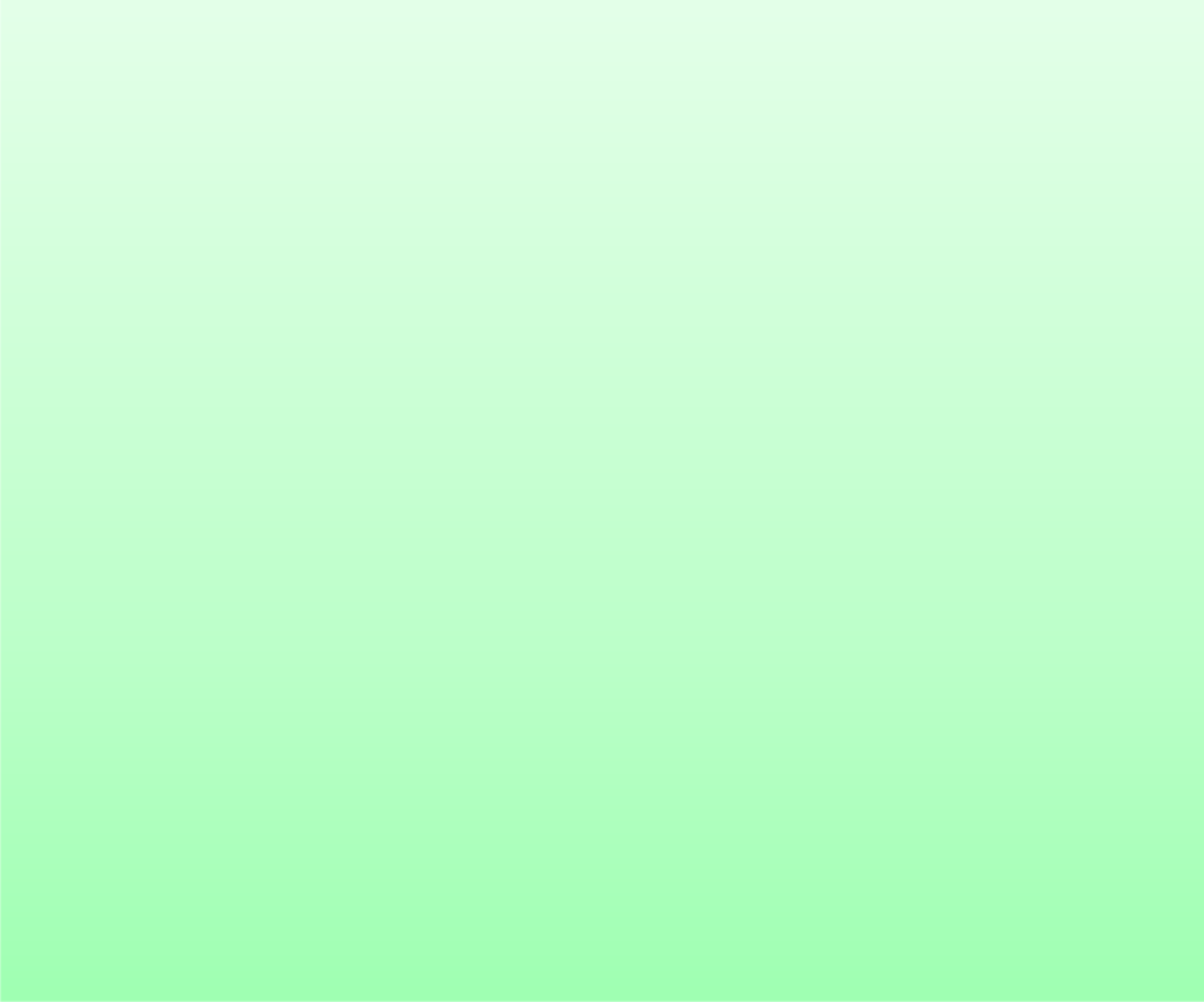 University Education: A Phenomenological Hermeneusis of Human Quality of Graduates of the
Economic Sciences Area of the" Rómulo Gallegos University.

ABSTRACT

An investigation is presented whose purpose was to generate a theoretical reflection on the sustainable humanistic university educational bases, as a key criterion for the successful fulfillment of the goals of the university education of the millennium. This concern arose, as a contribution so that university education institutions are ready to walk along the paths of improving the quality of teaching, giving priority to the epistemological base of the humanist profile of the graduate. In this sense, the study was based on the Humanist Theory (1998), Motivation Theory (1996) and the Dialogic Action Theory (2000). For its part, the research methodologically, relied on the interpretive paradigm, under the qualitative approach, also assumed the benefits of the phenomenological-hermeneutical method, with a scenario that was represented by the National Experimental University of the Central Plains "Rómulo Gallegos", and as informant subjects three (03) professors from the economic sciences area of the aforementioned  university.  The  information  analysis  was  carried  out  through  categorization, structuring, and triangulation, envisioning that a comprehensive training of professionals, by the University, should include three major components: special knowledge of the field, technical skills and a framework of conduct in professional performance where values, the human, the social prevail, with a critical, investigative and creative thinking that contributes to the generation of human quality. This gave way to the construction of the humanistic bases for the university educational goals of the millennium. Where it follows that a good education is in harmony, in the authentic adaptation of all values following the hierarchy established according to man's own nature.
Descriptors: University Education, Human Quality, Teachers.

Biographical Review: Public Accountant, Master in Administrative Management (UNERG), Dr. Education  Sciences  (UNERG),  Post-doctorate  in  Educational  Management  (UPEl).  Guárico Educational Zone Auditor. Professor of the Economic and Social Sciences Area (UNERG) and
currently Coordinator of the Administrative Management Master (UNERG).
9
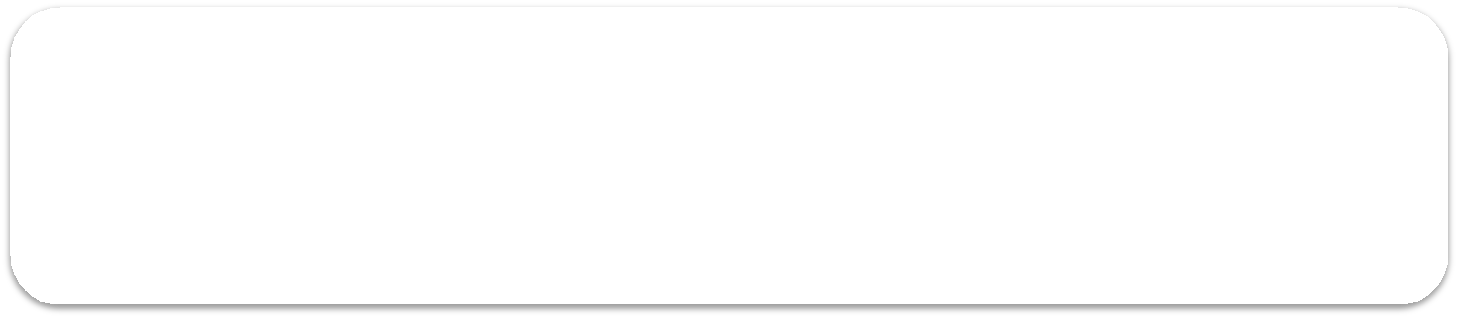 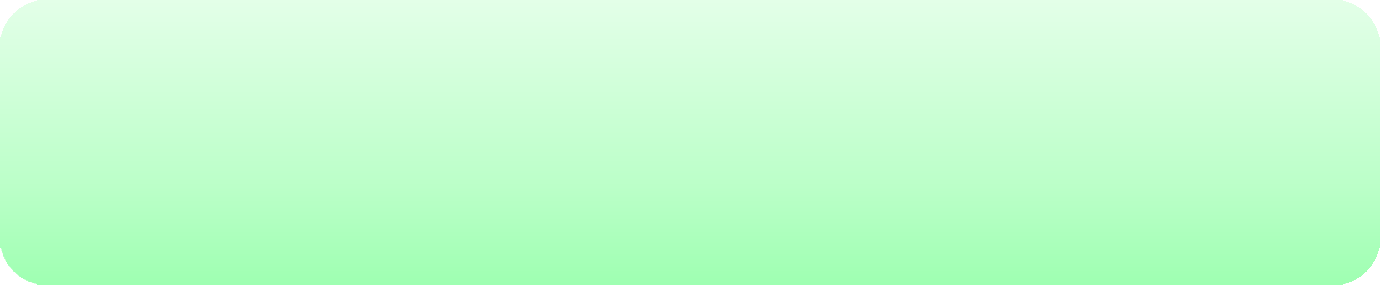 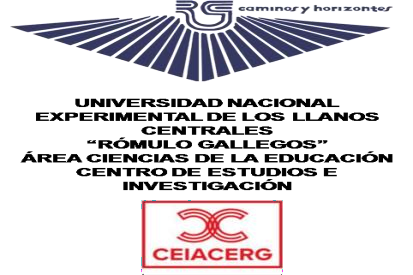 INTRODUCCIÓN

Las universidades, producto de las exigencias del entorno, se ven en la necesidad de preparar talento humano de forma constante, a fin de mantenerse actualizadas para ofrecer un servicio educativo acorde a los retos del medio interno y externo. Vale acotar que ello no es un patrón organizacional aislado, sino en correspondencia con los principios diseminados en su filosofía de gestión. Sin embargo, ello no puede hacerse sino existe apoyo de un talento con calidad humana para afrontar las necesidades, no solo desde su campo interno sino externo.
De acuerdo a lo anterior, las universidades están en el proceso de búsqueda para dar respuesta a los nuevos paradigmas sociales donde su intervención sea eficiente en concordancia con sus dinámicas funcionales, académicas y sociales, que facilite la comunicación asertiva con las comunidades integrantes de la sociedad de hoy.

ACERCAMIENTO A LA REALIDAD

En los últimos años se está hablando, cada vez más, de la calidad en el ámbito educativo. El término calidad total, aplicado inicialmente en el mundo empresarial, poco a poco se ha introducido en la educación universitaria evidenciando que las universidades no se quedan aisladas y al margen de los fenómenos sociales, sino que, mediante ellos, se plantea su desarrollo. Según la UNESCO (1995), la calidad de las universidades es el referente más importante para juzgar el desarrollo de estas instituciones. Por otro lado, en la universidad venezolana no existía ni la normativa, ni los mecanismos técnicos que permitieran asumir de forma sistemática una evaluación y mejora continua de la calidad de la enseñanza impartida.
Esta situación me permite apreciar la importancia de realizar la presente investigación como un aporte para que las instituciones de educación universitaria se dispongan a caminar por las sendas de la mejora de la calidad de la enseñanza, dando prioridad a la base epistemológica del perfil humanista del egresado.
López (1999), defiende la idea de que los centros educativos tienen que experimentar cambios muy profundos como organizaciones para adaptarse a una sociedad del conocimiento y de la información donde priman la inteligencia y el saber cómo principales factores del progreso social y económico.  Refiriéndose a esta situación Cantón (2000), señala que “en estas condiciones, la mejora de la calidad de la educación se convierte en un objetivo fundamental” (p.201). En el caso venezolano, si bien es cierto que la educación ha experimentado cambios, no es menos cierto que esos cambios no han ido acompañados de verdaderas mejoras, por ello,
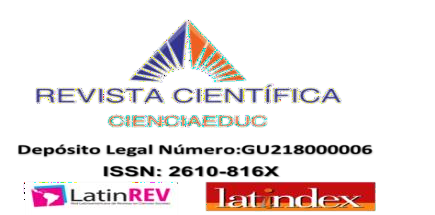 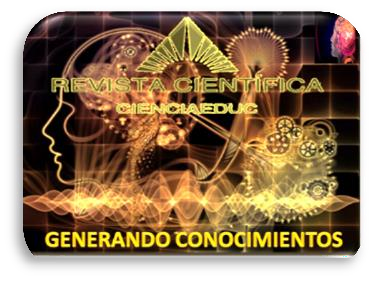 Volumen 4,  Número 1  Enero a Julio 2021
Revista Semestral. Venezuela
Educación Universitaria: Una Hermeneusis Fenomenológica de la
Calidad Humana de los Egresados del Área de Ciencias Económicas de la Universidad “Rómulo Gallegos
Dr. Rolando Allexer Castillo Villanueva
10
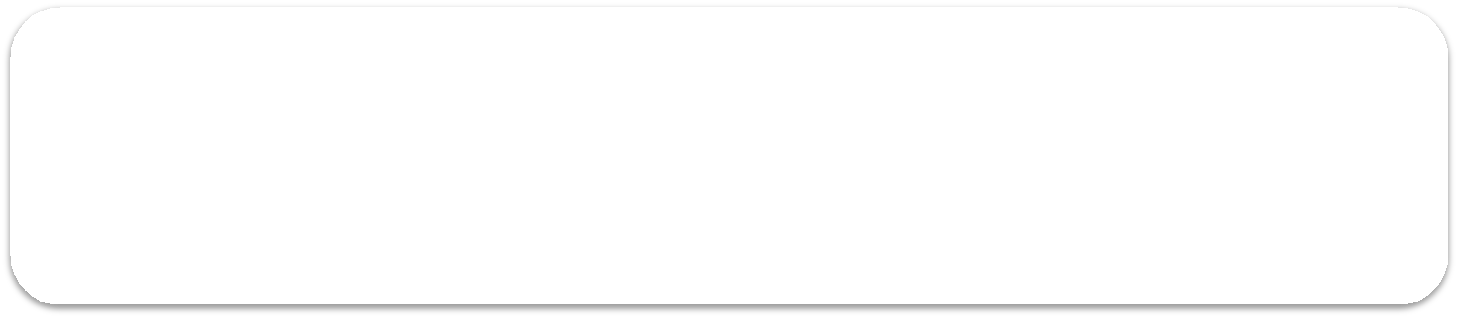 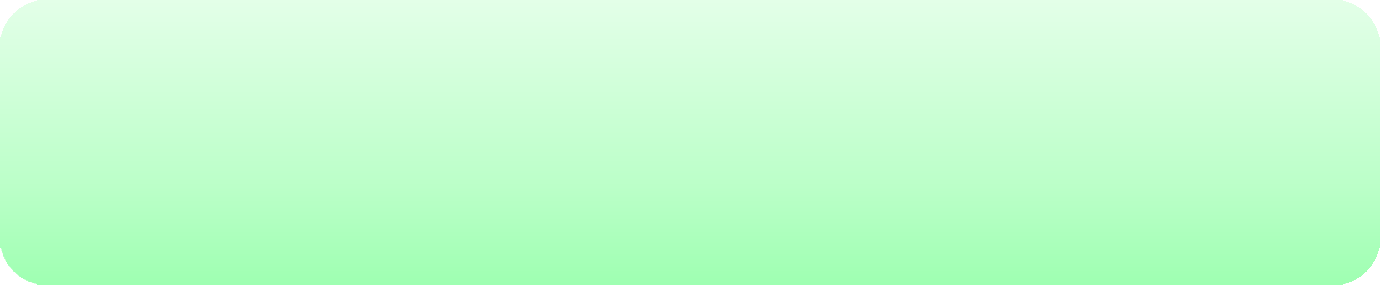 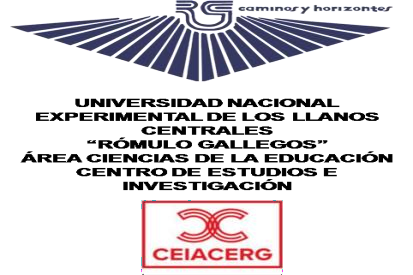 En el caso específico de la educación universitaria, existen varias razones que justifican la preocupación por la calidad del servicio que proporcionan las universidades:
El proporcionar formación de calidad a una sociedad es actualmente un objetivo económicamente 	importante para los sistemas de educación universitaria.
La creciente competitividad internacional exige elevar la mejora de la productividad y el desarrollo 	tecnológico, siendo la educación fuerza clave para afrontar este desarrollo.
Las exigencias de información por parte de los empresarios, que cada día se tornan más exigentes 	sobre las cualidades de los universitarios, unido al problema del desempleo reinante en el país, 	obliga a reflexionar sobre la adaptación de la formación impartida en las universidades con la 	realidad.
Todas estas razones justifican una investigación sobre la calidad de la enseñanza en el ámbito de educación universitaria, ya que se considera que la mejora institucional gira en torno a la mejora de la calidad de la enseñanza, la cual ve en el desarrollo conductual del egresado su indicador más eficaz. De allí, la preocupación de desarrollar mecanismos que permitan orientar las decisiones en lograr una educación universitaria de calidad de modo que pueda cumplir mejor sus funciones y que se adapte a las exigencias y a los cambios de la nueva sociedad.
La Universidad Nacional Experimental “Rómulo Gallegos” no escapa de este contexto en la cual están inmersas las universidades del mundo, esto se aprecia en los graduandos ya que el déficit en competencias está relacionado con habilidades y actitudes, que los hagan sensibles a la realidad nacional e internacional, sin embargo, estos manifiestan que existe un exceso de competencias en conocimientos generales y teóricos. Se vive ahora unos momentos en los que la sociedad está sufriendo mutaciones muy profundas, y sería necesario que la universidad se adaptase a ellas si no quiere verse convertida en una institución obsoleta que ya no responde a las demandas sociales. En esencia, el cambio se reduce a abrir las puertas a la sociedad y a escuchar lo que ésta demanda de las universidades. Eso exige una actitud de servicio social de las instituciones, y, sobre todo, de cada uno de sus miembros y de su capital humano egresado que han de aplicar estos cambios.

Propósitos de la Investigación

-   Generar reflexiones teóricas sobre las bases sustentables humanistas educativas universitarias, como criterios para el éxito del cumplimiento de las metas de la educación universitaria del milenio.
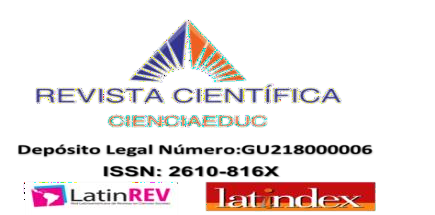 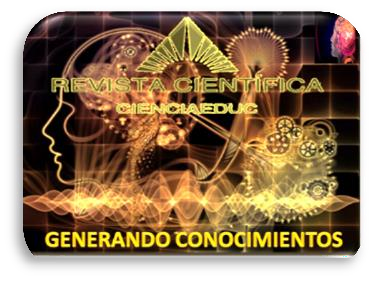 Volumen 4,  Número 1  Enero a Julio 2021
Revista Semestral. Venezuela
Educación Universitaria: Una Hermeneusis Fenomenológica de la
Calidad Humana de los Egresados del Área de Ciencias Económicas de la Universidad “Rómulo Gallegos
Dr. Rolando Allexer Castillo Villanueva
11
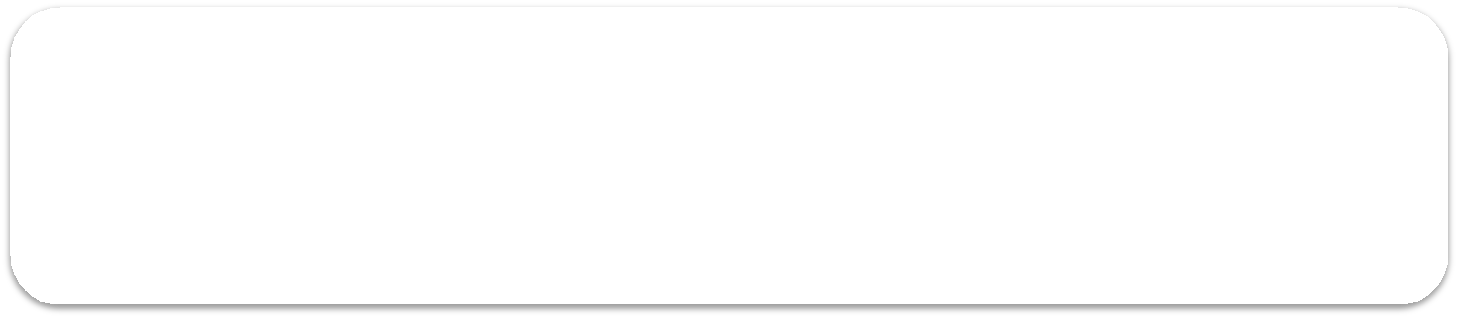 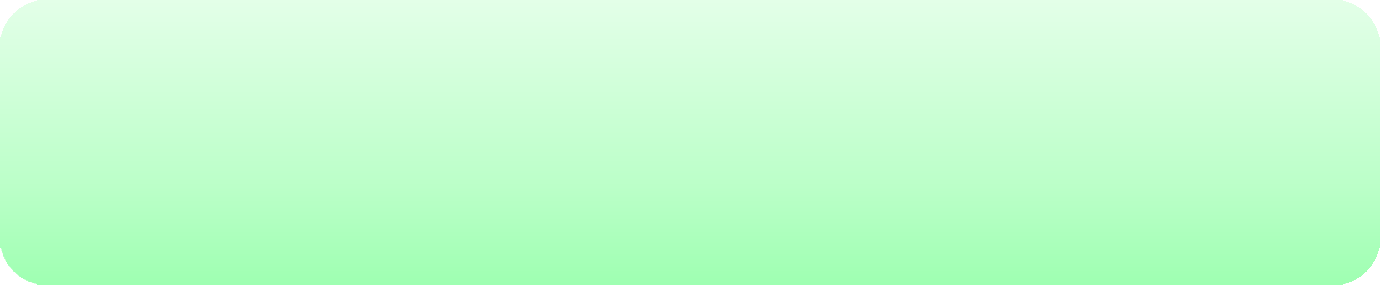 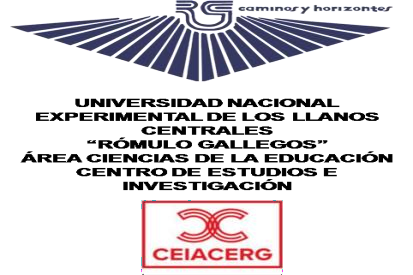 Reflexionar en todo lo concerniente al fenómeno actual de la educación universitaria, como preámbulo para realizar una hermenéutica seria y epistemológica del carácter humanista del egresado del área de ciencias económicas.
Esbozar las verdades y razones existentes dentro del área de ciencias económicas que no han permitido un mayor desarrollo social efectivo de los egresados.
Valorar la educación universitaria actual dando prioridad a la base epistemológica del perfil humanista  del  egresado  del  área  de  Ciencias  Económicas  de  la  Universidad  Nacional Experimental de los Llanos Centrales “Rómulo Gallegos”.


Argumentos Justificantes

La Educación Universitaria, siempre estará en el ojo del huracán de los grandes cambios. Pero hay que afrontarlos  dando  saltos  cualitativos,  buscando  de  todas,  una  consolidación  educativa universitaria armoniosa e integral del individuo en su entorno social comunitario.
Existe en la actualidad una innovación de nuevos esquemas de participación social entorno al sistema educativo nacional. Y esto hay que aprovecharlo de manera insoslayable. Apegados a una regla fija, y a una norma inspirada por la Constitución de la República Bolivariana Venezuela, donde la educación es el primer escalón, es la base de todo el desarrollo sustentable de la nación.
Con la suscripción del compromiso social del Estado, en dar educación gratuita y de calidad, sin exclusión. Por connotación es un compromiso de todos. Es el “humanizar” la educación en todos los niveles. Esta estrategia educativa universitaria de humanizar las universidades, humanizar las carreras y sus ejes curriculares, es tarea de todo investigador educativo. El reto está planteado de forma directa, asumir esto no como un compromiso desde fuera, sino desde un involucramiento donde el mismo investigador se vea avasallado por los nuevos descubrimientos y retos, a medida que vaya avanzando la investigación.
Dentro de este contexto, el gran eje por la transformación educativa en Venezuela es darle calidad a la educación, es darle prioridad a la equidad educativa universitaria, es crear la conciencia humana donde todos aprendan a desaprender, para luego aprender haciendo a lo largo de toda la vida. Es darle el sentido de la constante aprender, la constante educación, que la educación sea una vida, que no sea un fin último el graduarse y trabajar, sino que sea la perpetuidad en una vida el querer seguir formándose.
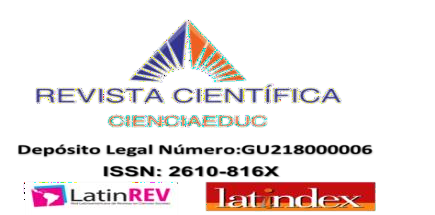 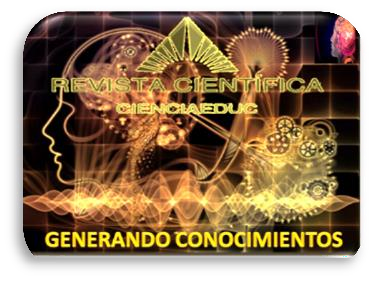 Volumen 4,  Número 1  Enero a Julio 2021
Revista Semestral. Venezuela
Educación Universitaria: Una Hermeneusis Fenomenológica de la
Calidad Humana de los Egresados del Área de Ciencias Económicas de la Universidad “Rómulo Gallegos
Dr. Rolando Allexer Castillo Villanueva
12
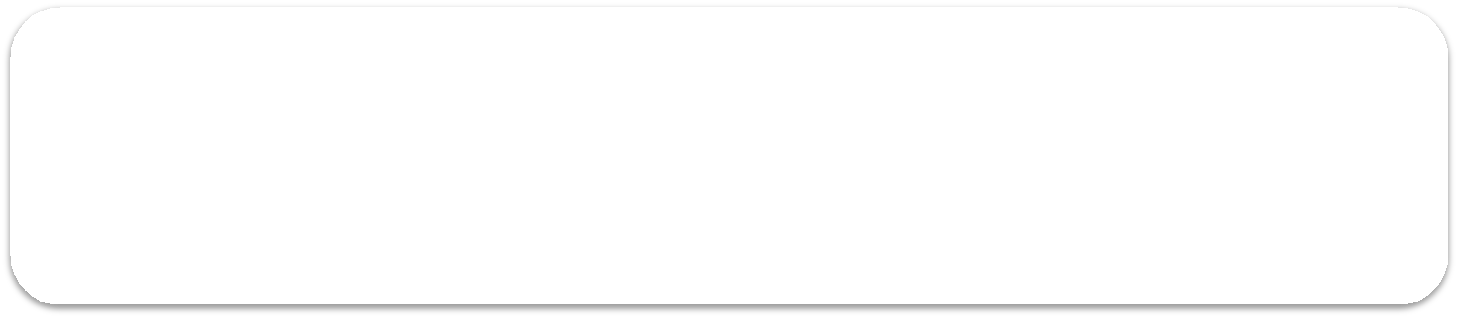 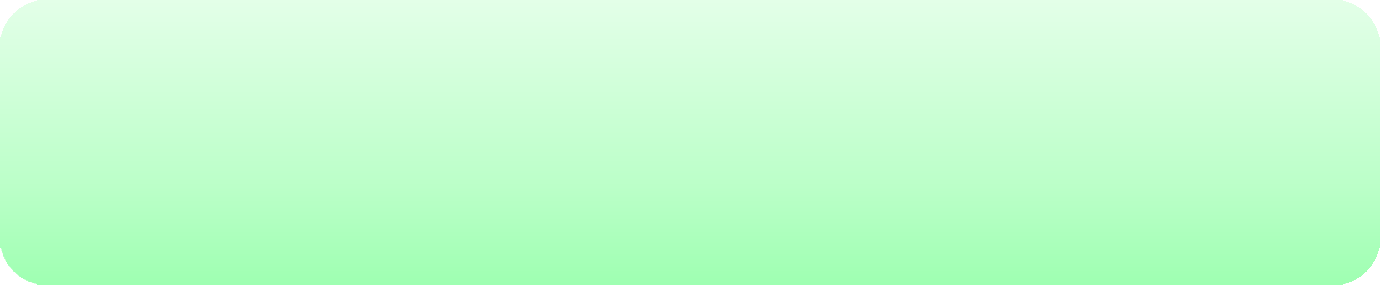 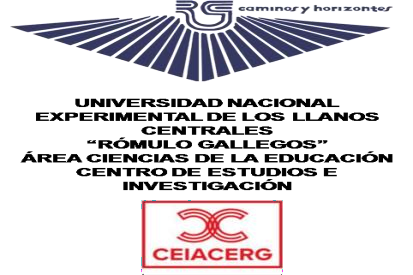 POSTURAS TEÓRICAS

Teoría Humanista. (Maslow y Rogers).

De acuerdo con los autores la teoría humanista es una corriente filosófica, educativa y psicológica. Asimismo, Rojas (1998) señala que el humanismo, se refiere al estudio y promoción de los procesos integrales de la persona. La personalidad humana es una organización que está en continuo proceso de desarrollo y la persona debe ser estudiada en su contexto interpersonal y social.

Teoría de la Motivación (Stoner)

Stoner (1996), refiere que motivar consiste en influir en la conducta de las personas, basado en el conocimiento de “qué hacer que la gente funcione” (p. 484). En este sentido, se precisa que la motivación es uno de los procesos más simples, pero al mismo tiempo de los más complejos. Bajo esta perspectiva, la motivación es aquel complejo funcionamiento psíquico “que determina, regula, la dirección (el objeto-meta) y el grado de activación e intensidad del comportamiento” González, (1995).

Teoría de la Acción Dialógica (Freire)

En correspondencia, con la teoría de la acción dialógica de Freire, el diálogo tiene dos dimensiones – acción y reflexión- y su derivación es la praxis, que es la palabra verdadera que transforma el mundo. “Mediante el verbalismo alienado y el activismo alienante no se puede esperar la denuncia del mundo, dado que no hay denuncia sin compromiso de transformación ni compromiso sin acción” (Freire, 2000, p.99). Esta teoría refleja en su contexto que la actuación individual no se encuentra separada de los valores y cultura de la sociedad a cuál pertenece el sujeto y la gerencia educativa no escapa del contacto con individuos y participación en comunicaciones ya sean personales, el trabajo muchas veces conociendo de sus sentimientos, miedos, y logros.
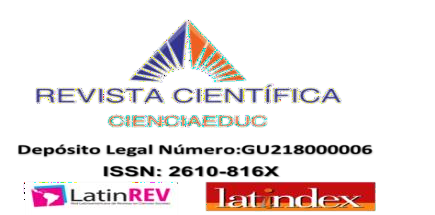 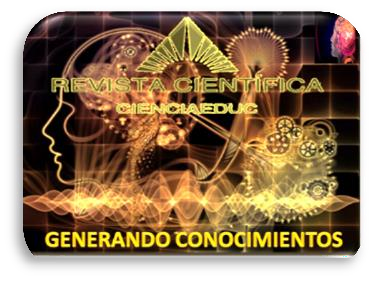 Volumen 4,  Número 1  Enero a Julio 2021
Revista Semestral. Venezuela
Educación Universitaria: Una Hermeneusis Fenomenológica de la Calidad Humana de los Egresados del Área de Ciencias
Económicas de la Universidad “Rómulo Gallegos
Dr. Rolando Allexer Castillo Villanueva
13
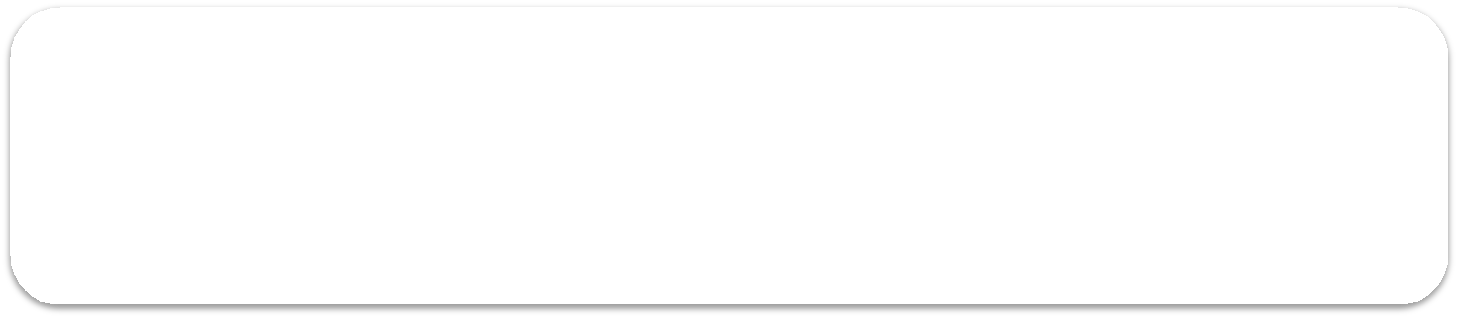 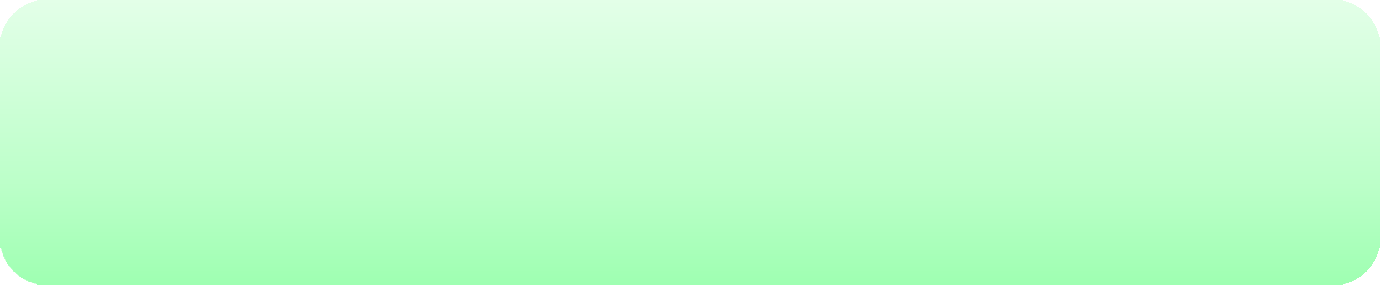 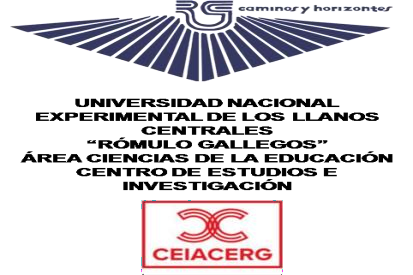 Fundamentación Teórica

La formación de profesionales competentes y comprometidos con el desarrollo social, misión esencial de la universidad contemporánea

Cada día la sociedad demanda con más fuerza la formación de profesionales capaces de resolver con eficiencia los problemas de su práctica profesional, además de lograr un desempeño ético y responsable. La responsabilidad ciudadana y el compromiso social como valores asociados y vinculados a la competencia de estos egresados constituyen el centro de atención en el proceso de formación que tiene lugar en las universidades, expresando la necesidad de transitar de un aprendizaje tecnocrático a uno humanista (González, 2001).
En este sentido, como lo señala Corrales (2009), a la educación universitaria le corresponde el papel estelar en el escenario previsto para los próximos años, porque es donde las nuevas generaciones deben ser modeladas con apego a los paradigmas emanados de la reflexión científica, a través de planes y programas académicos transdisciplinarios, integrales y abiertos a la trascendencia.

Educar humanamente.

Este tipo de educación trasciende a la educación cognoscitiva o intelectual, para abarcar la educación de toda la persona, incluyendo el crecimiento personal, el desarrollo de la personalidad y del aprendizaje orientado hacia uno mismo. Un modo existencial de vivir en el que la vida no sea estática, sino un proceso activo, flexible, de adaptación.
El componente socio-humanístico en la formación integral.

El hombre es una unidad compleja como ser biológico-psicológico-social. De allí, que una orientación socio-humanística de la formación del estudiante se concibe como el modo de configurar el proceso como un sistema de influencias educativas que realzan los valores humanos, que educan para la vida social y propician el pleno desarrollo personal como genuina expresión de dichos valores, en función del progreso social.

Calidad humana y formación profesional del egresado universitario.

Si la educación se concibe como una ayuda al desarrollo integral de la persona, su finalidad última es aportar calidad humana. Esta meta es la que confiere su particular dignidad a toda tarea
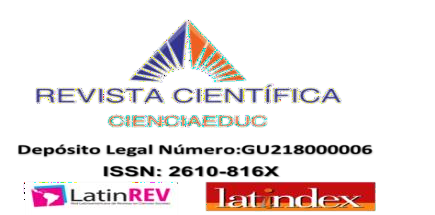 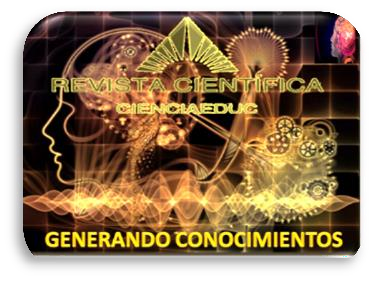 Volumen 4,  Número 1  Enero a Julio 2021
Revista Semestral. Venezuela
Educación Universitaria: Una Hermeneusis Fenomenológica de la
Calidad Humana de los Egresados del Área de Ciencias Económicas de la Universidad “Rómulo Gallegos
Dr. Rolando Allexer Castillo Villanueva
14
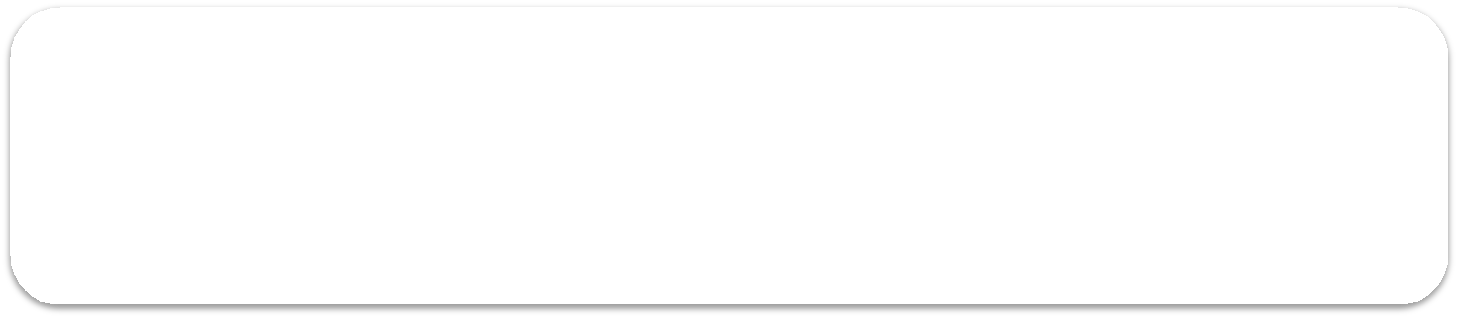 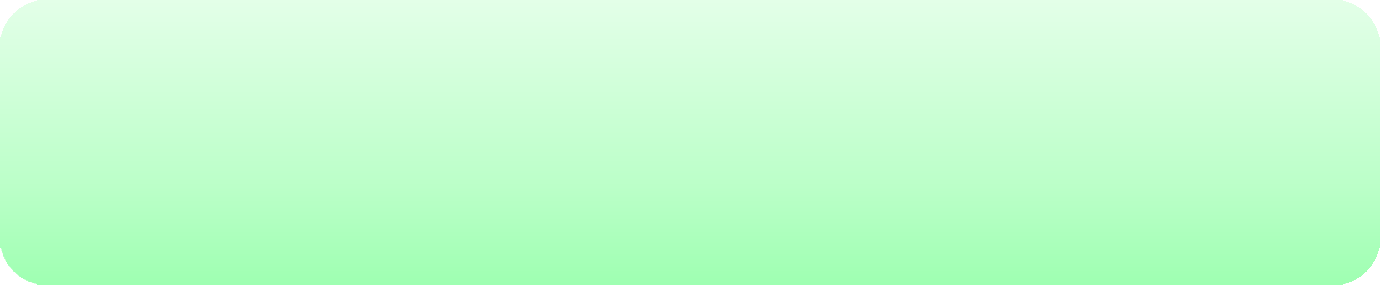 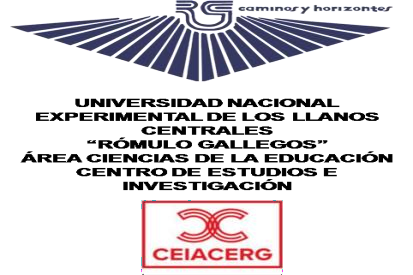 educativa, y tanto más cuanto se ejerza en su más alto nivel, como es el caso de la formación universitaria. Por eso, el principal beneficio que un profesor puede aportar a sus estudiantes estriba en descubrirle metas que valgan la pena. Esos fines serán los que le muevan a esforzarse por adquirir las capacidades precisas para alcanzarlos.

ABORDAJE METODOLÓGICO

La investigación se enmarcó en un paradigma interpretativo, bajo un enfoque cualitativo, asumiendo las bondades del método hermenéutico - fenomenológico, que de acuerdo a Van Manen (2003), el investigador fenomenológico hermenéutico se interesa en el estudio del significado esencial de los fenómenos, primordialmente enfocado en las experiencias del ser. En este sentido, se abordó la realidad privilegiando la acción práctica,  buscando el sentido y el significado dentro de la historicidad específica, en correspondencia con las necesidades actuales de concebir, entender y aproximarse al objeto de estudio a través de nuevos caminos que permitió, por una parte, descubrir las categorías praxeológicas constitutivas del modelo emergente de la praxis pedagógica en el Área de Ciencias Económicas de la Universidad Rómulo Gallegos, y por otra, interpretar el impacto social que este tiene como garantía de calidad humana en los egresados, como referentes conceptuales.
Por otro lado, el escenario seleccionado para desarrollar la presente investigación se ubicó en el contexto de la Educación Universitaria; específicamente en el Área de Ciencias Económicas de la Universidad Nacional Experimental de los Llanos Centrales Rómulo Gallegos, ubicada en San Juan de los Morros, estado Guárico.
En este orden de ideas, como sujetos informantes se seleccionó de manera intencional a un grupo de tres (3) actores, es decir, docentes vinculados directamente con la dirección de cada una de las carreras que se desarrollan en esta área, involucrados en la práctica pedagógica generada en ese contexto. Todo ello, en concordancia con lo planteado por Martínez (2004), quien refiere que la selección de los sujetos informantes en una investigación cualitativa no admite la escogencia al azar, aleatoria y descontextualizada.
En referencia a las Técnicas de recolección de información, se usó la entrevista a profundidad, la cual según Elliot (1998), se concreta en el conjunto de opiniones libres formuladas por los actores acerca de un asunto de interés, tanto para el investigador como para el entrevistado (p. 202). En cuanto al instrumento, se elaboró una guía de entrevista y la observación participante.
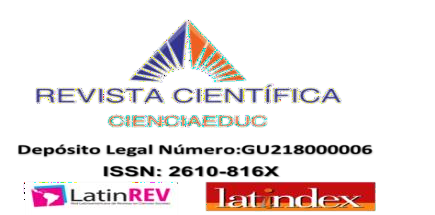 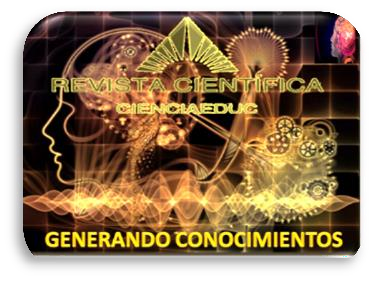 Volumen 4,  Número 1  Enero a Julio 2021
Revista Semestral. Venezuela
Educación Universitaria: Una Hermeneusis Fenomenológica de la
Calidad Humana de los Egresados del Área de Ciencias Económicas de la Universidad “Rómulo Gallegos
Dr. Rolando Allexer Castillo Villanueva
15
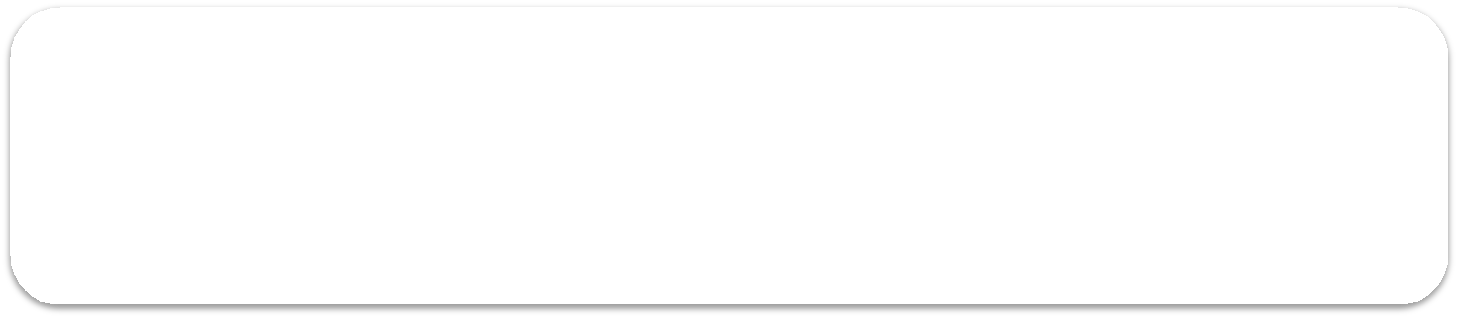 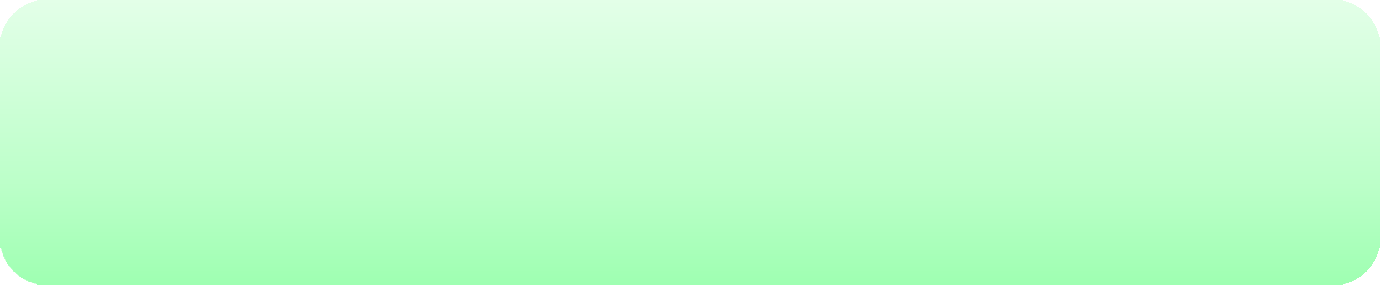 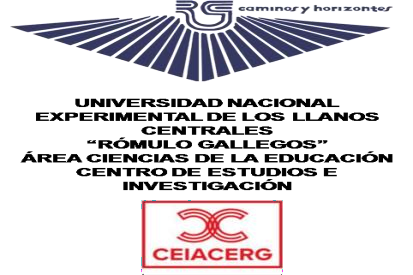 En este sentido, para el análisis e interpretación de la información se empleó la categorización, estructuración, contrastación, triangulación y teorización.

VALORACIÓN DE LOS HALLAZGOS

En este momento se analizaron los hallazgos de la investigación, lo cual develó que la calidad humana debe ser el instrumento facilitador de la mejora del trato de las personas.  de nada vale, un profesional capacitado, entrenado, perfeccionado, sino tiene calidad humana.
Por otra parte, se demostró que la educación humanista propugna la idea de que los estudiantes son diferentes, consecuentemente, los ayuda a ser como ellos mismos y menos como los demás. La educación debe centrarse en los estudiantes para que decidan lo que son y lo que quieren llegar a ser, además de ser responsables de sus elecciones. De igual manera, se evidenció que una formación integral de los profesionales, por parte de la Universidad, debiera incluir tres grandes componentes: conocimientos especiales del campo, habilidades técnicas y un marco de conducta en la actuación profesional. Por último, se demostró que el perfil del egresado profesional debe estar basado en una formación integral, debe ser un profesional que se desenvuelva bien como persona y tenga conocimientos habilidades y destrezas.

EL CONOCIMIENTO CONSTRUIDO
Bases humanistas para las metas educativas universitarias del milenio - BAHUEM Declaración de la Teoría Emergente
En referencia al proceso de declaración teórica, se presenta la construcción del discurso teórico aproximado que recibe el nombre de Bases Humanistas para las metas Educativas Universitarias del Milenio -BAHUEM, todo esto posterior a la triangulación y en base a los ejes categoriales que se establecieron se tiene el siguiente discurso que sustenta la aproximación construida. Partiendo de la información de los sujetos de investigación en torno al significado de los Valores, considerando:
La primera meta general: Reforzar y ampliar la participación de la sociedad en la acción educadora, se hace evidente la conceptualización acerca de los valores la cual lleva a dos dimensiones: valores y antivalores, lo cual revela una polaridad, por lo tanto, el valor en su estructura no es sólo discurso (concepto o idea), es también experiencia. Los valores son producto de cambios y transformaciones a lo largo de la historia; a este respecto, los valores morales, vienen a constituir
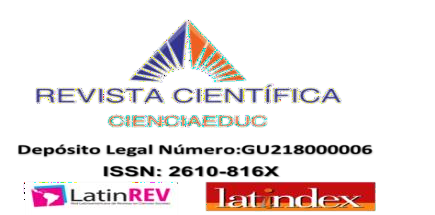 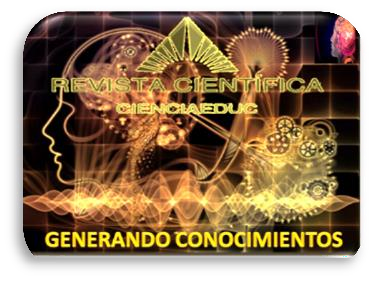 Volumen 4,  Número 1  Enero a Julio 2021
Revista Semestral. Venezuela
Educación Universitaria: Una Hermeneusis Fenomenológica de la
Calidad Humana de los Egresados del Área de Ciencias Económicas de la Universidad “Rómulo Gallegos
Dr. Rolando Allexer Castillo Villanueva
16
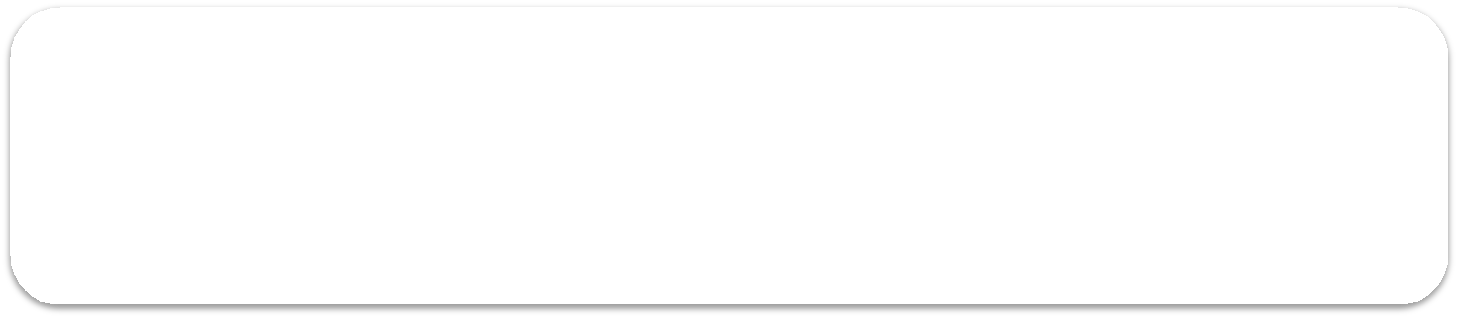 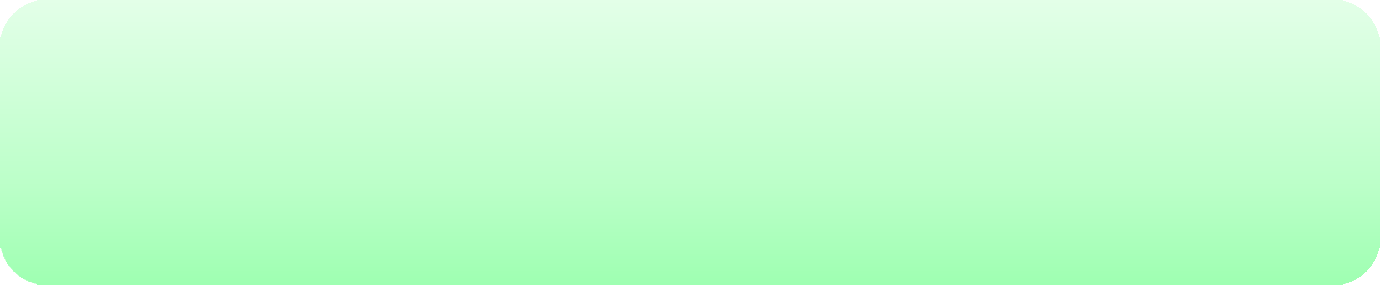 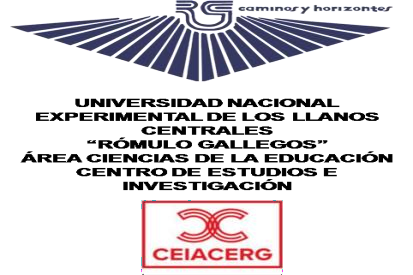 todas las cosas que proveen a las personas a defender y crecer en su dignidad.
La segunda meta general: Incrementar las oportunidades y la atención educativa a la diversidad de necesidades del estudiantado, emerge como categoría la inclusión apoyada en principios y valores humanos; en relación a los principales valores rectores de inclusión, se tiene la convivencia, el respeto, la tolerancia, la justicia, el entendimiento común, la participación, la responsabilidad y la paz; todo un marco axiológico que puede estimarse adecuado tanto para los estudiantes como los demás actores del proceso educativo.
En torno a la tercera meta general, orientada a Ofrecer un currículo significativo que asegure la adquisición de las competencias básicas para el desarrollo personal y el ejercicio de la ciudadanía democrática: la educación en valores se logra a través de diferentes actividades educativas en las que se promocionen valores, por lo tanto, los valores no se enseñan y aprenden de igual modo que los conocimientos y las habilidades, y la universidad no es la única institución que contribuye a la formación y desarrollo de éstos. Otra peculiaridad de la educación en valores es de acuerdo a la opinión de González, (2007) “su carácter intencional, consciente y de voluntad, no sólo por parte del educador, sino también del estudiante, quien debe asumir dicha influencia a partir de su cultura” (p. 52).
Considerando la cuarta meta: Incrementar la participación de los jóvenes en la educación universitaria, la importancia del derecho a la educación radica, en que nos abre las puertas para el goce de otros derechos humanos permitiendo el pleno ejercicio de la ciudadanía. El pleno ejercicio del derecho a la educación exige que ésta sea de calidad, promoviendo el máximo desarrollo  de  las  múltiples  potencialidades  de  cada  persona,  a  través  de  aprendizajes socialmente relevantes y experiencias educativas pertinentes a las necesidades y características de los individuos y de los contextos en los que se desenvuelven.
En lo que respecta a la quinta meta general: Ofrecer a todas las personas oportunidades de educación a lo largo de toda la vida, la vincularidad social entre sociedad y universidad debe ser estrecha, un reflejo entre ambas, e implica un involucramiento al proceso de enseñanza aprendizaje que vive el estudiante y Berkowitz (1992) plantea, que los aspectos relacionados con la educación moral deben ser infundidos en la universidad, en su personal y en su currículum. Pero lo urgente, lo indispensable en la actualidad es la transformación de los procesos de enseñanza y aprendizaje, los cuales deben sustentarse en un currículo innovador, articulado y flexible, administrado por docentes capacitados y motivados.
En referencia al análisis sustancial de la aproximación teórica, es necesario reflexionar sobre la educación en valores ya que plantea la urgencia de encontrar medios adecuados para llevar adelante  este  objetivo  fundamental  del  quehacer  educativo,  como  piedra  angular  del humanismo en el ámbito universitario.
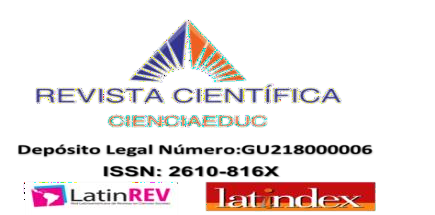 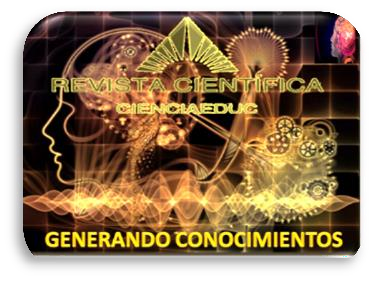 Volumen 4,  Número 1  Enero a Julio 2021
Revista Semestral. Venezuela
Educación Universitaria: Una Hermeneusis Fenomenológica de la
Calidad Humana de los Egresados del Área de Ciencias Económicas de la Universidad “Rómulo Gallegos
Dr. Rolando Allexer Castillo Villanueva
17
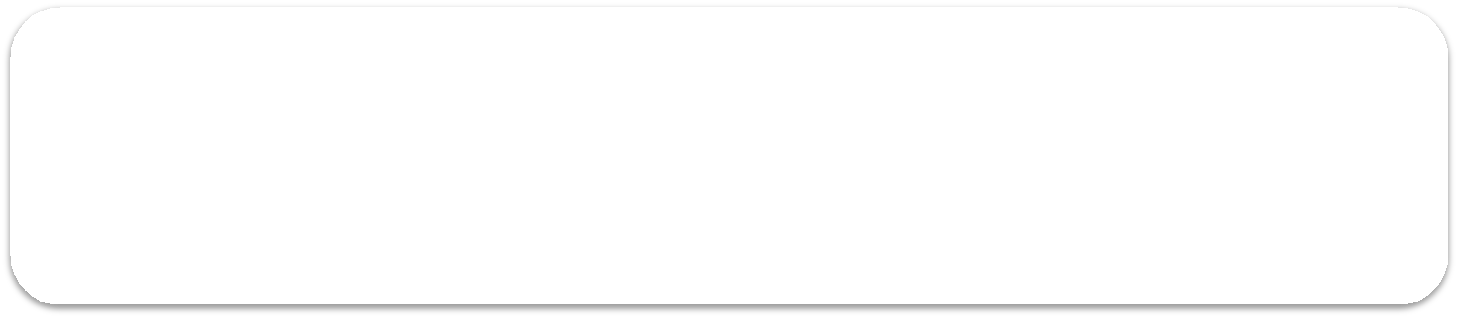 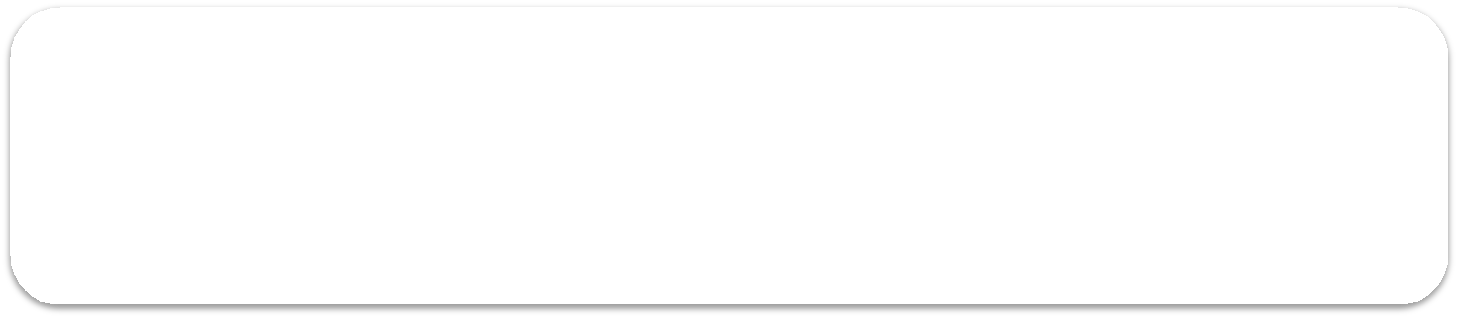 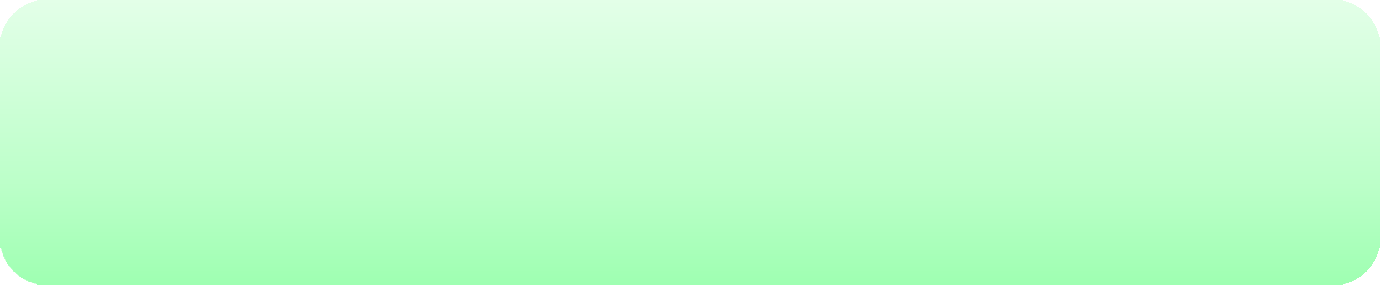 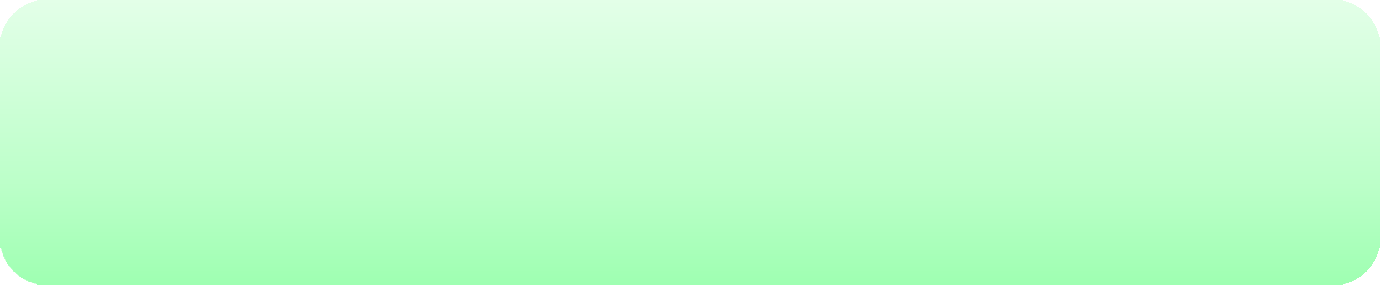 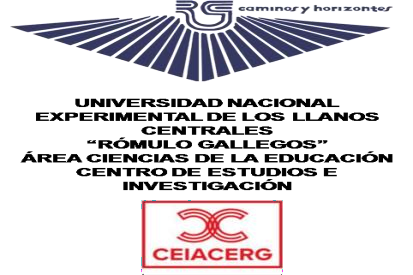 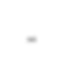 En términos de la clasificación de objetivos de la educación del Milenio, que muchos estudiosos han implementado en  el ámbito de la afectividad interesa destacar los siguientes aspectos: Preferencia por un valor: Implica no sólo un grado mayor de aceptación hacia un valor determinado, sino, además, que el individuo esté tan comprometido con él como para buscarlo, desearlo e intentar obtenerlo, como compromiso, el cual refiere o se define como convicción y certeza de la firme aceptación afectiva de comportamiento o conducta derivados de la aceptación y preferencia por un valor.
Por otra parte, está la organización, cuya tarea en la educación consiste en relacionar unos valores con otros, comparándolos y procurando buscar el lugar que deban tener – una jerarquía. Este sistema se elabora progresivamente para someterlo a constantes cambios cuando se incorporan nuevos valores. Una persona puede caracterizarse por un valor o sistema de valores cuando llega a un proceso de interiorización y dedicación a un valor.
Por último, la educación en valores es hoy en día, una de las dimensiones educativas más relevantes. Como respuesta a esta necesidad, han surgido diversas corrientes y métodos connotados por la educación humanista, la cual promueve el engrandecimiento del ser humano enriqueciendo el interés de todos los actores educativos, visto que la educación en valores forma parte de la responsabilidad del educador.
Tengo la plena convicción de que el sistema social es el primer agente de promoción de los valores, ya que es el primer contexto donde se aprenden las reglas sociales. El grupo social tiene características únicas, lo que posibilita la eficacia y permanencia de los valores. Es decir, si soñamos con un orden social más justo, si pretendemos que se ejerza la solidaridad, que haya respeto a la vida, a la libertad y dignidad de los seres humanos, si se busca la paz y la felicidad, es necesario tener muy en cuenta tanto a la institución universitaria como al entorno social, y dentro de ésta el rol docente para que sea posible la búsqueda del cumplimiento de los contenidos curriculares, pero también que sea un hecho que se promuevan los valores, la moral e respeto y las buenas costumbres.
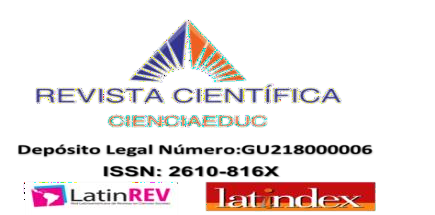 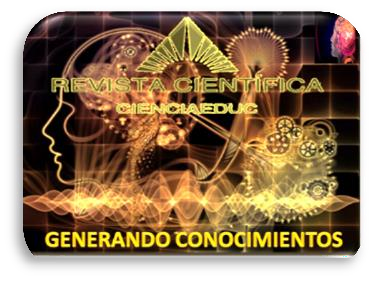 Volumen 4,  Número 1  Enero a Julio 2021
Revista Semestral. Venezuela
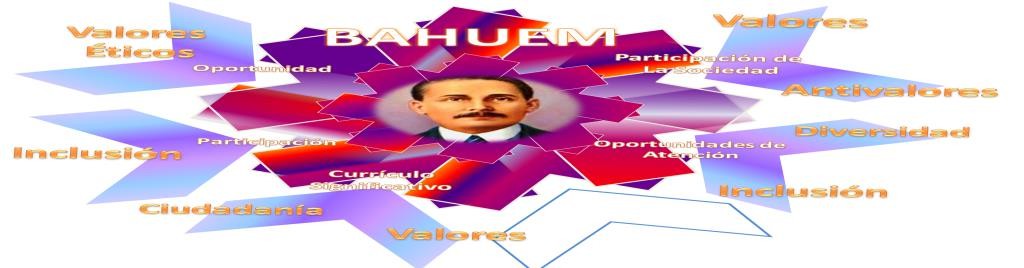 Gráfico 1. Representación Holográfica Fenomenológica de la Construcción Teórica
Fuente: Castillo (2018)
Educación Universitaria: Una Hermeneusis Fenomenológica de la Calidad Humana de los Egresados del Área de Ciencias Económicas de la Universidad “Rómulo Gallegos
Dr. Rolando Allexer Castillo Villanueva
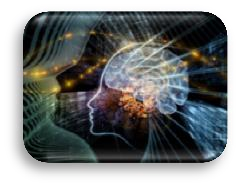 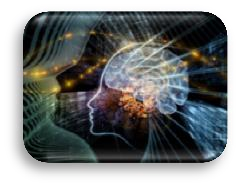 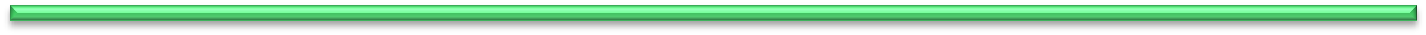 18
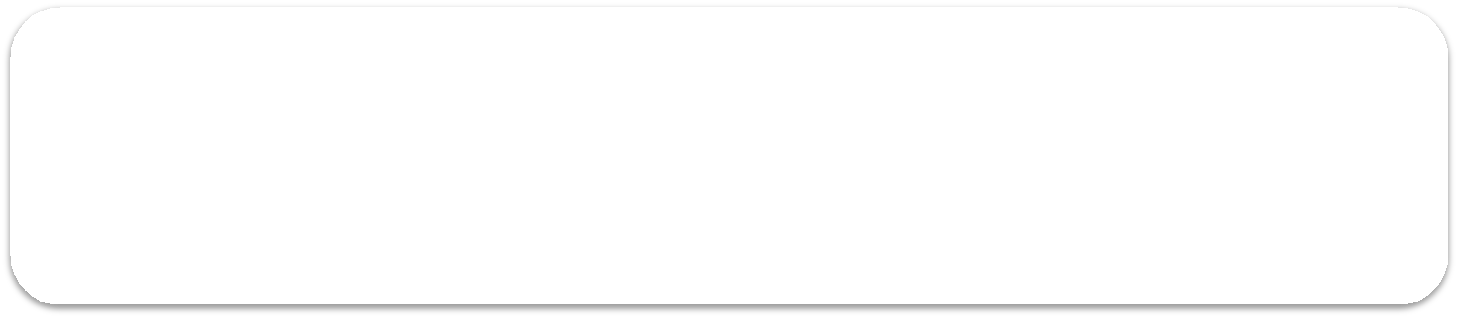 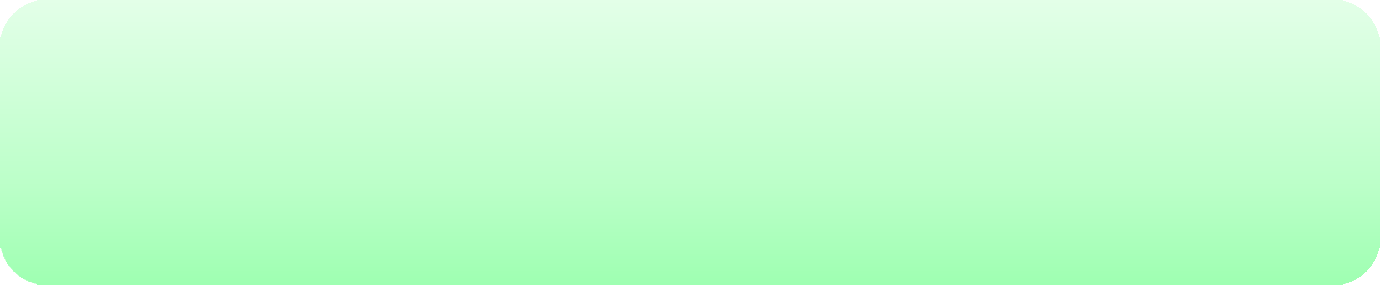 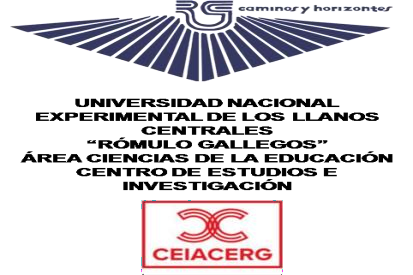 REFLEXIONES INTERPRETATIVAS SOBRE LA TEMÁTICA DE ESTUDIO

Reflexionar sobre algunos puntos que son primordiales para la vida cotidiana es la tarea que resulta como derivación de las realidades vividas en el transcurso de este abordaje tan inquietante, donde todos y cada uno de los sujetos abordados, coinciden en que la educación apoyada en principios morales constituye, el fundamento de toda sociedad bien construida, indispensable para el logro del bien común.
Otra reflexión que emerge, es referente a los docentes como punto de referencia en la autoestima y la formación de la personalidad fundada en el ejemplo y la praxis social. Estos valores se transforman en virtudes por el esfuerzo personal, y también después del uso de razón, en tanto aprenden a distinguir, cuando hay orden, lo que es correcto. En consecuencia, los actores del hecho pedagógico son los protagonistas de estas breves reflexiones en cada contexto del ámbito educativo.
Por consiguiente, no se debe ver el aprendizaje solo como un proceso intelectual que desarrollo potencialidades de inteligencia y capacidades cognitivas, sino que se enseña también la afectividad,  desarrollará  la  inteligencia  emocional  y  las  capacidades  superiores  de socialización del individuo, su capacidad de entrega y altruismo, su espiritualidad.
Finalmente, el secreto de una buena educación está en la armonía, en la auténtica adaptación de todos los valores siguiendo la jerarquía establecida según la propia naturaleza del hombre. Hay una jerarquía de valores y una jerarquía de la educación, del cumplimiento de esos valores. La crisis de los valores se refiere a esto: vivimos en una crisis del ser, de la razón y del sentido; vivimos en una sociedad que ha invertido la jerarquía de valores. La clave está, en la educación que se propicia y la que se necesita, es decir, basada en la prioridad para crecer como humano, como ciudadano, como ser
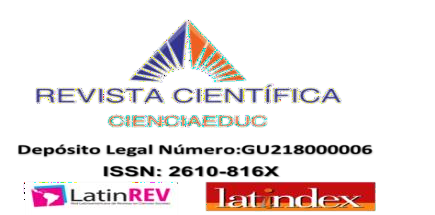 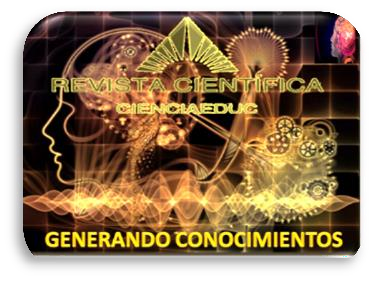 Volumen 4,  Número 1  Enero a Julio 2021
Revista Semestral. Venezuela
Educación Universitaria: Una Hermeneusis Fenomenológica de la
Calidad Humana de los Egresados del Área de Ciencias Económicas de la Universidad “Rómulo Gallegos
Dr. Rolando Allexer Castillo Villanueva
19
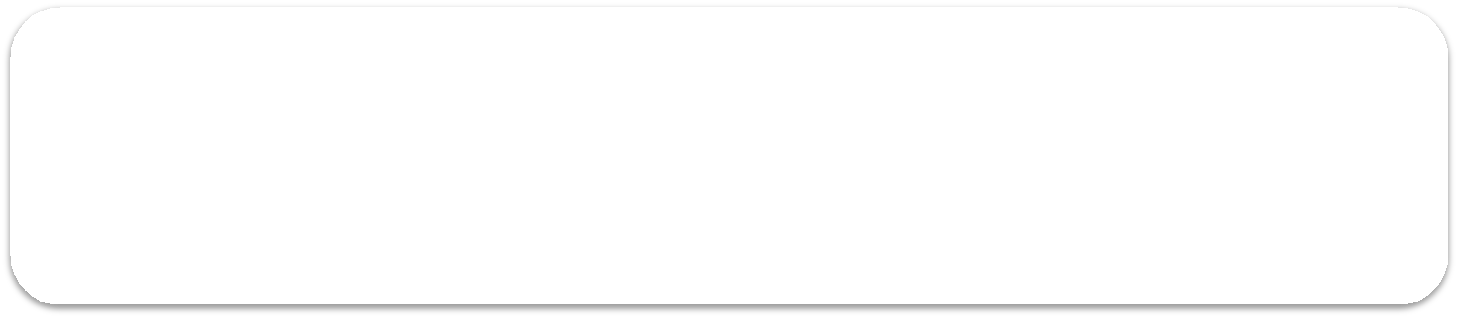 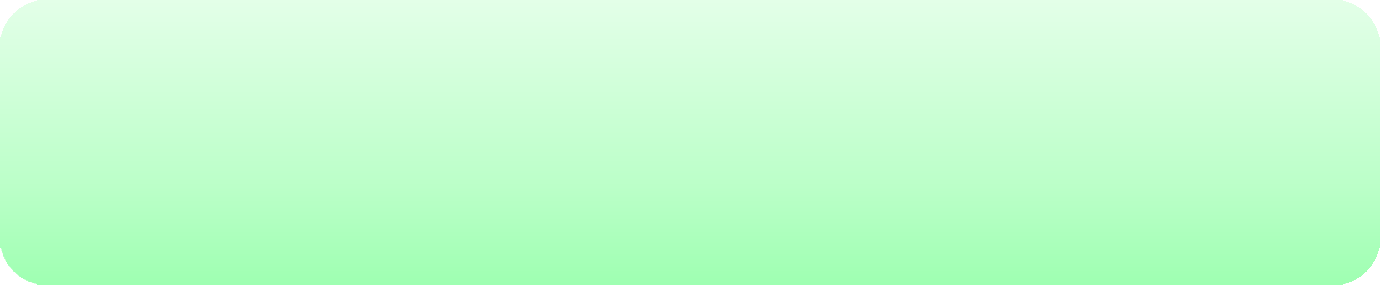 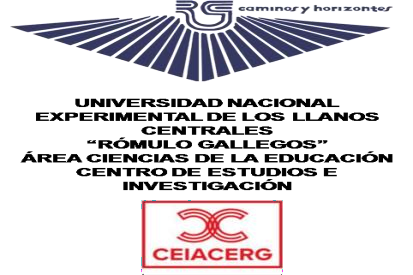 REFERENCIAS BIBLIOGRÁFICAS

Berkowitz, M. (1992) Educar la persona moral en su totalidad. Revista Iberoamericana de Educación.
Número 8. Educación y Democracia.
Cantón, R. (2000). Participación social y toma de decisiones en los consejos municipales de desarrollo rural sustentable de los Altos de Chiapas. Gestión y Política Pública. Volumen 14, número 2. México. (Pp. 341-402).
Constitución de la República Bolivariana de Venezuela. (1999). Gaceta de La República de Venezuela, 36860. Caracas, 30 de diciembre 1999.
Corrales, S. (2009). La misión de la universidad siglo XXI. Documento en línea. Disponible en: www.razonypalabra.org.mx/anteriores/n57/scorrales.html. Consulta: 30 de enero de 2014.
González, V. (2001). “La orientación profesional en la educación universitaria. Una alternativa teórico-metodológica para la formación de profesionales competentes”. Monografía. CEPES. Universidad de La Habana.
Elliot, J. (1998). La Investigación Acción en Educación. Madrid, Morata.
González R, F. (2007). Los valores y su significación en el desarrollo de la persona. Revista Temas # 15.
López, C. (1999). Educación Universitaria y Formación del Profesorado. La Muralla. Madrid. Parra Luna, F. (2003). La Universidad Transformacional. Biblioteca Casa Nueva.
Rojas, G. (1998). Paradigmas en Psicología de la Educación. Paidós. Madrid
Ruiz, M. y Ispizua, J. (1989). La descodificación de la vida cotidiana. Bilbao: Deusto.
Rusque, A. (2001). De la diversidad de la unidad en la investigación cualitativa. Universidad Central de Venezuela: Ed. FACES.
Sánchez, M. Y Stephan, N. (2008). Metodología Cualitativa en Educación. Venezuela. Candidus.
Sandín, M. (2003). Investigación cualitativa en educación: fundamentos y tradiciones. México. Mc
Graw Hill.
Stoner, J. (1996). Administración. Editorial: Pearson Educación, 6° Edición, México
UNESCO (1995). Documento de política para el cambio y el desarrollo en la Educación universitaria.
París.
Van Manen, M. (2003). Investigación Educativa y Experiencia vivida. Ciencia humana para una pedagogía de la acción y de la sensibilidad. Barcelona: Idea Books.
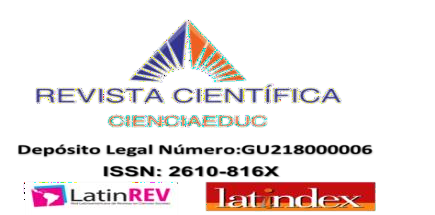 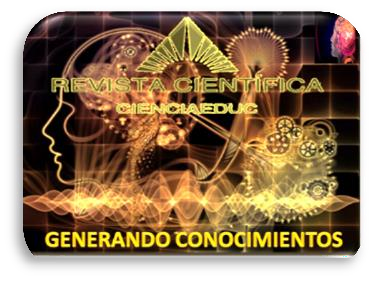 Volumen 4,  Número 1  Enero a Julio 2021
Revista Semestral. Venezuela
Educación Universitaria: Una Hermeneusis Fenomenológica de la
Calidad Humana de los Egresados del Área de Ciencias Económicas de la Universidad “Rómulo Gallegos
Dr. Rolando Allexer Castillo Villanueva
20
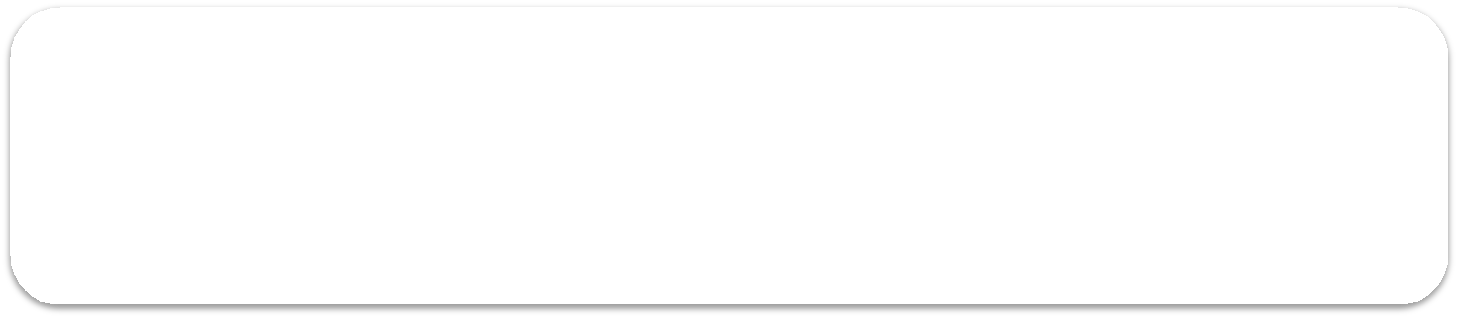 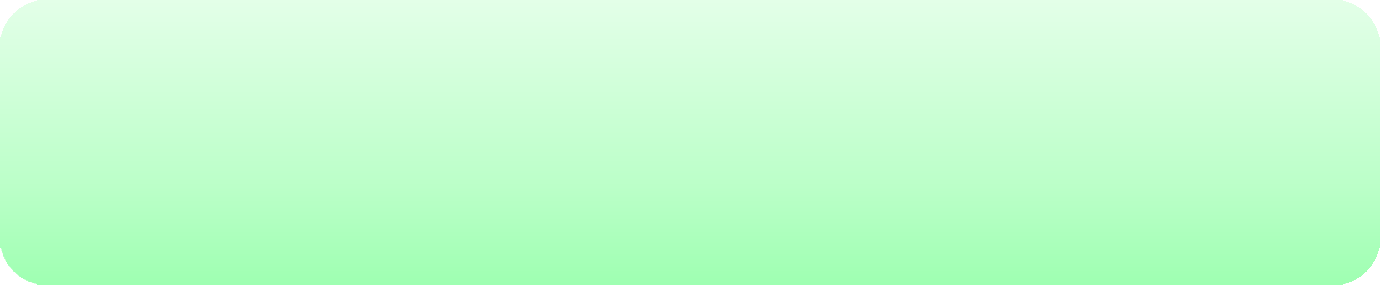 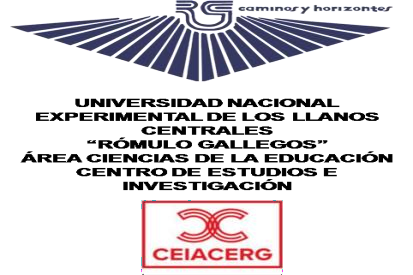 Para citar este artículo
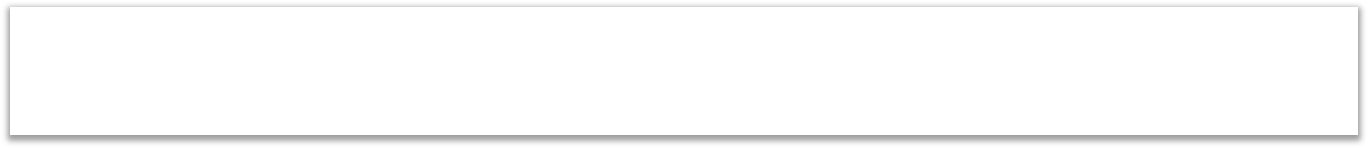 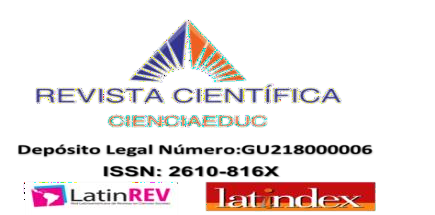 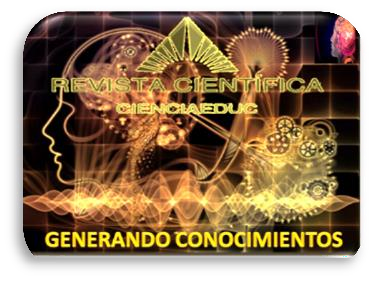 Volumen 4,  Número 1  Enero a Julio 2021
Revista Semestral. Venezuela
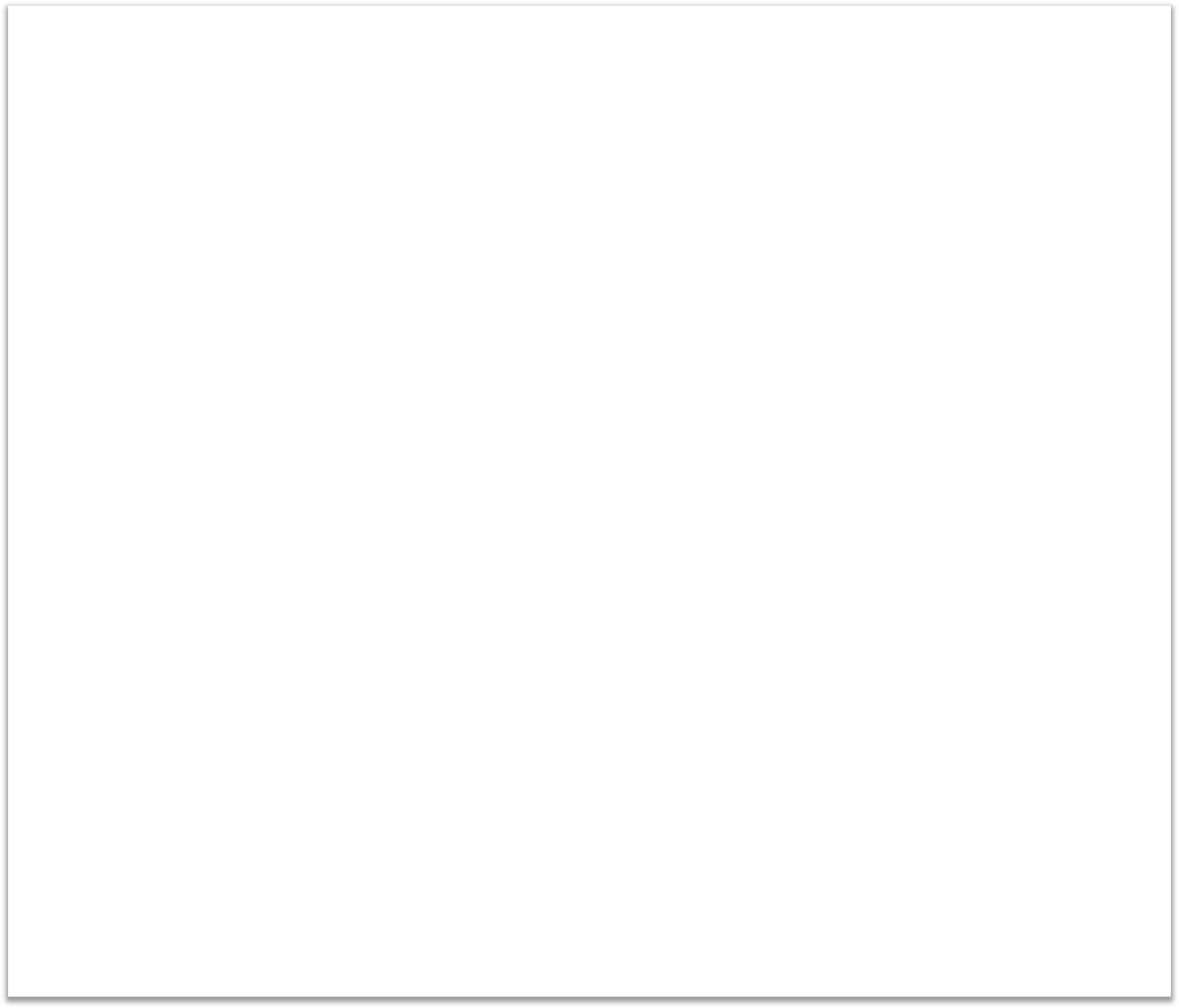 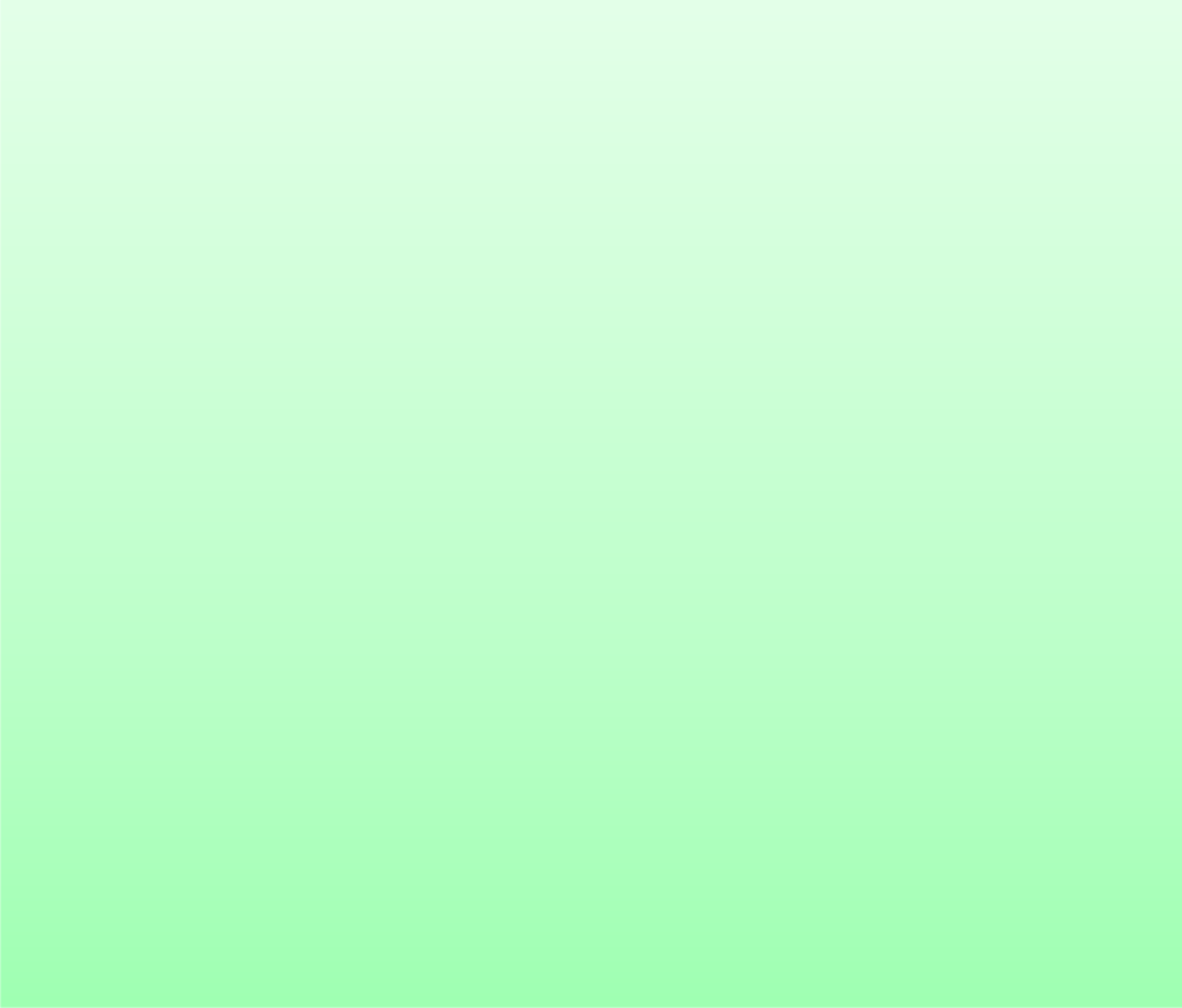 21
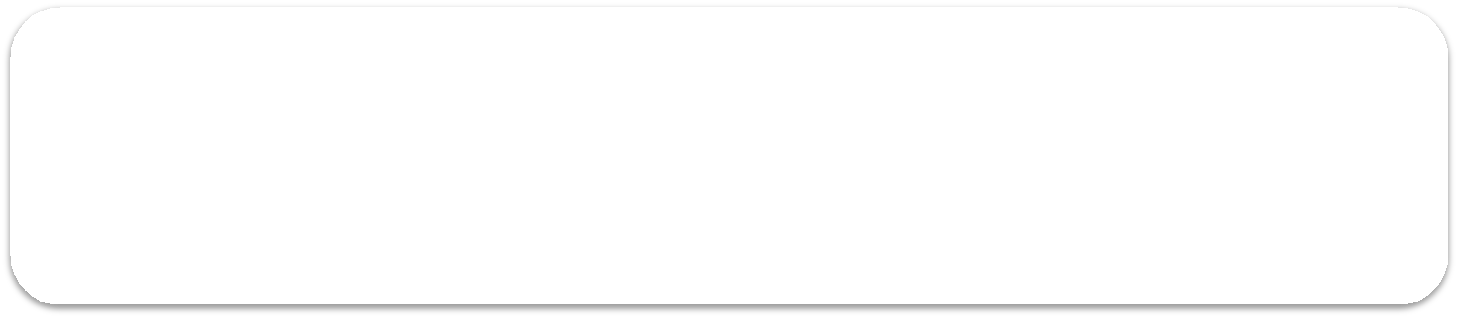 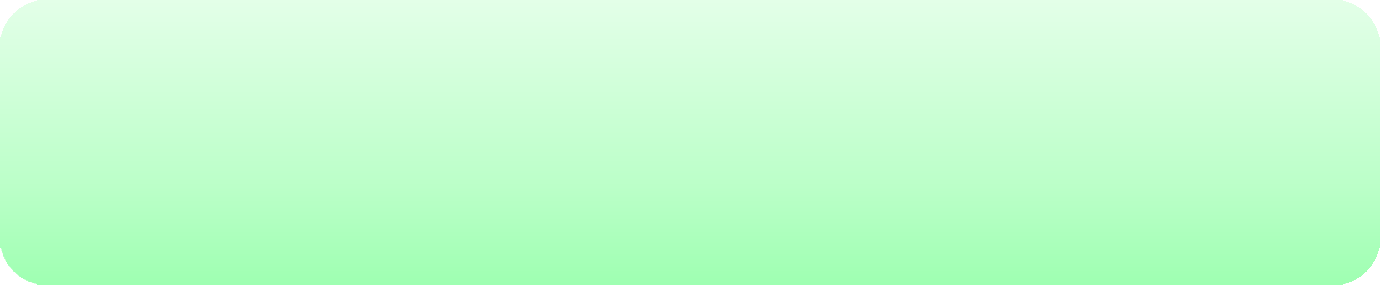 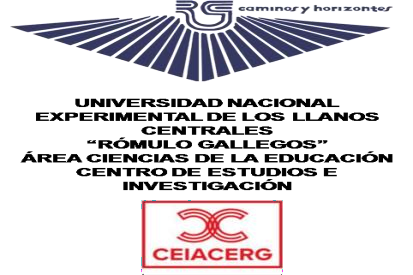 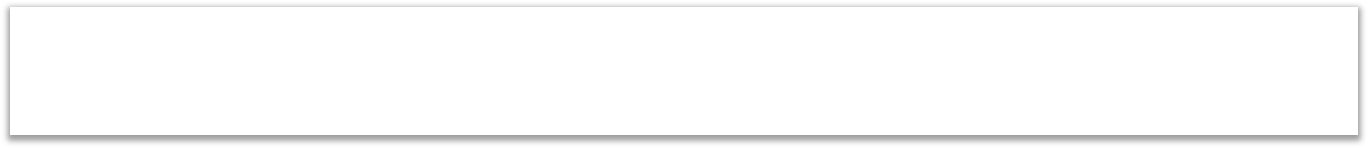 MSc. Lisbening Caridad Torres Álvarez
Simón Rodríguez Experimental University (UNESR) - Venezuela)
Email: lisbening80@gmail.com
How to cite this article: Lisbening C. Torres Álvarez (2021), “Participation and Perception of Parents and Representatives In Educational Activities Thesis of degree to qualify for the title of Doctor in Educational Sciences ” I (1-16)
Received: September 2020
Revised: October 2020
Accepted: October 2020

Participation and Perception of Parents and Representatives In Educational Activities Thesis of degree to qualify for the title of Doctor in Educational Sciences
ABSTRACT

Talking about school and parents is a broad topic, of course of transcendent importance, because quality education can not be conceived, there is no interrelation between the school and those directly interested in children receiving the best education. say, the parents themselves. The main purpose of this paper is to diagnose the participation of parents and representatives in the educational activities of their students. He focused on a field study under the descriptive investigation modality. The population consisted of (189) representatives of 06 selected sections from which a stratified sample was taken at random based on 20%, equivalent to (38) representatives of whom a questionnaire was applied consisting of two parts: the first consisting of nine (09) questions related to research data, socio-economic and academic level and the second part with (15) questions related to the participation and perception of educational activities, with an Ad-hoc scale, coded in three criteria. This instrument was subjected to the validity of expert judgment and reliability through the Test-retest method, obtaining as an index of Cronbach's Alpha 0.98 and 0.99. The technique to analyze the data the percentage relative frequency. The results showed that although there is communicative interaction between teachers and representatives, there is little participation of the representatives in the educational activities.

Descriptors: participation, perception, educational activities, parents and representatives.

Biographical  Review:  Lisbening  Caridad  Torres  Alvarez,  undergraduate  professor  at  the Experimental University Simon Rodriguez and PhD in Education Sciences UPEL.
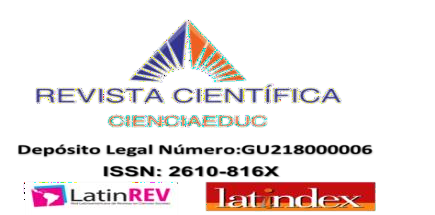 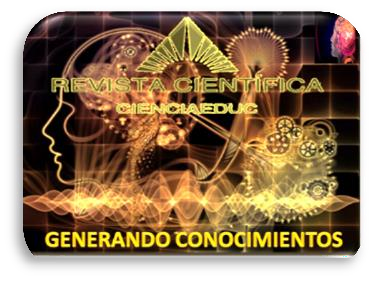 Volumen 4,  Número 1  Enero a Julio 2021
Revista Semestral. Venezuela
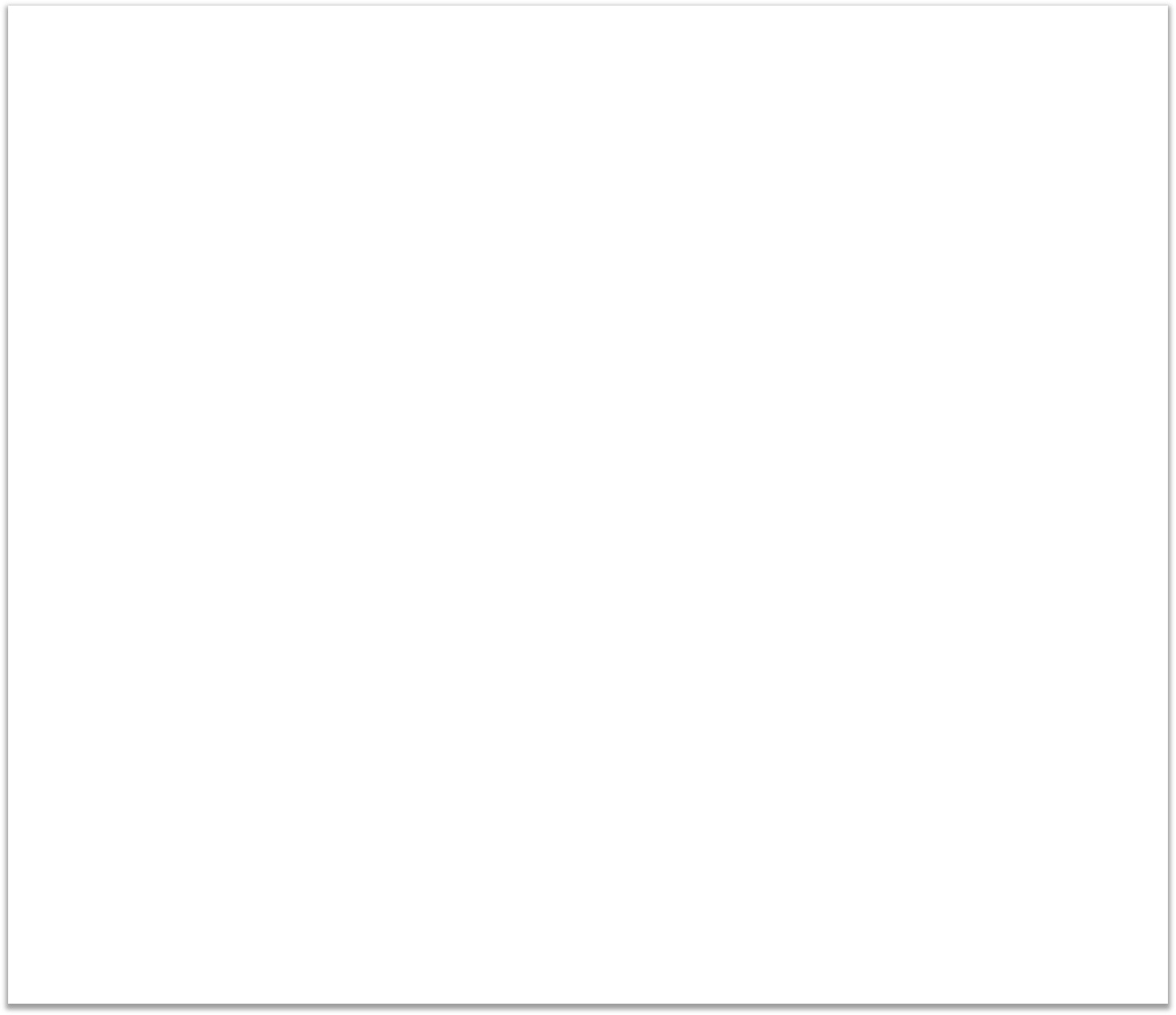 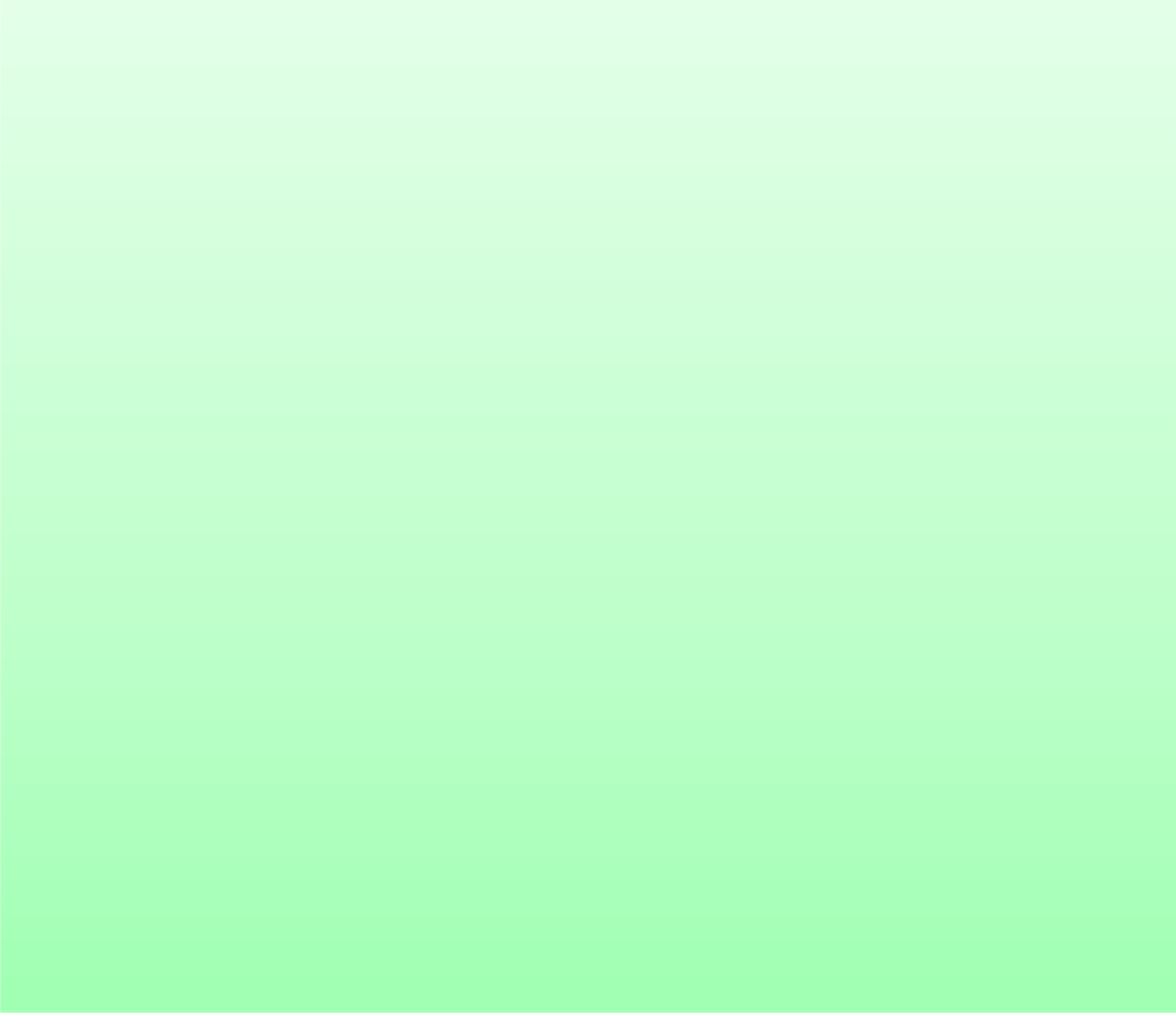 22
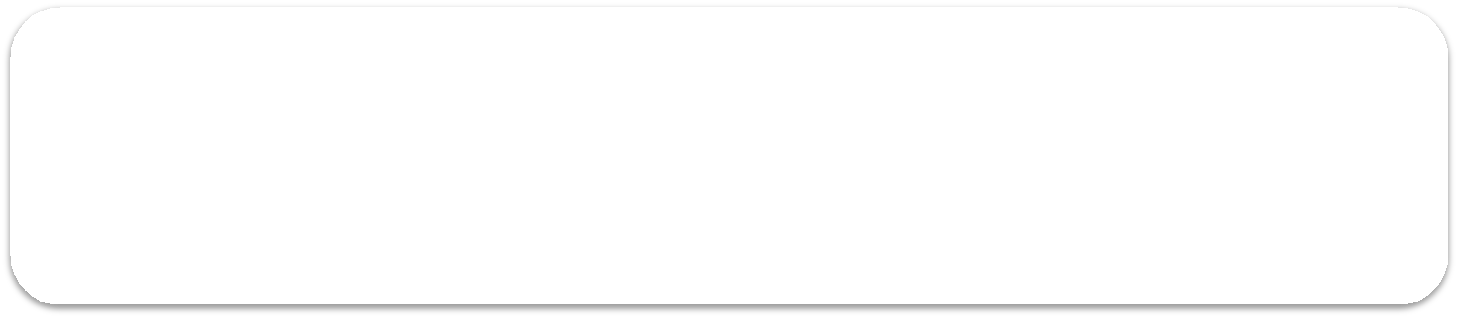 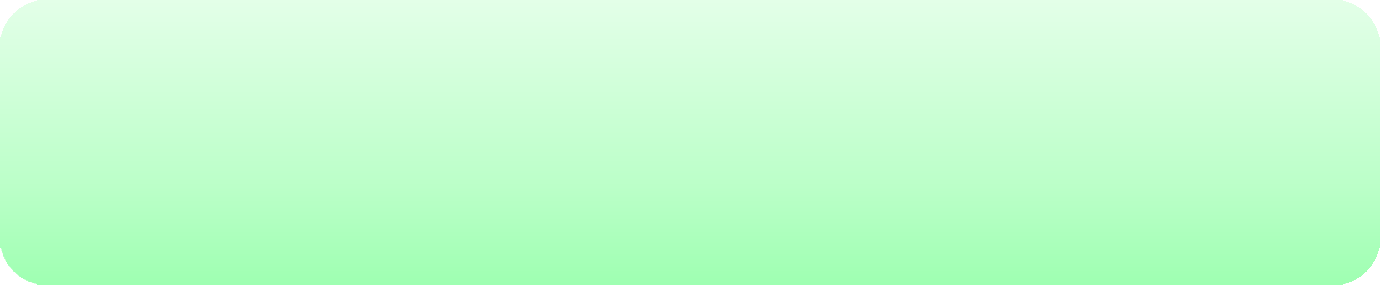 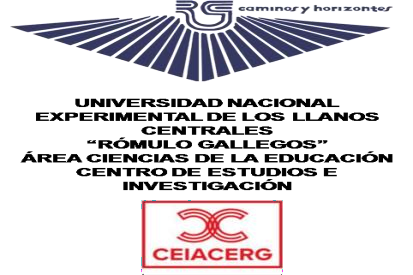 INTRODUCCION
Actualmente la educación venezolana, está siendo cuestionada seriamente, debido a la crisis que vive la sociedad y que ataca especialmente al sector educativo en general.  Se puede decir de la Educación Básica, que no está llenando las expectativas de los venezolanos, razón por la que se observa bajo rendimiento escolar y alto índice de deserción y otros que no muestran las mínimas competencias de acuerdo con los planes de estudio. Cárdenas (1995), expresó que la situación académica de la Educación Básica, esta desvinculada de la realidad que circunda al alumnado. Se han  hecho  esfuerzos  por  superar  las  dificultades,  implementando  los  (P.P.P.)  Proyectos Pedagógicos de Plantel, (P.P.A.) Proyectos Pedagógicos de Aula, (P.P.C.) Proyectos Pedagógicos Comunitarios, así podrá atender las necesidades familiares y las capacidades de sus hijos e incorporarlos a organizaciones civiles y comunitarias para mejorar la participación y el nivel de vida de los padres y representantes.
Debe señalarse, que el IV Plan de la Nación (1995), establece una reforma del Sistema Educativo, para lograr mejorar la calidad de la educación y la participación de los padres y representantes en el plantel, a los fines del pleno desarrollo de la personalidad de los ciudadanos en lo individual y lo social. El propio maestro debe impulsar en la escuela un mayor acercamiento con la comunidad, porque en la medida en que haya una mayor identificación entre los objetivos, metas y necesidades de la educación, habrá mayor interés por apoyarla.  De allí que debe impulsarse una pertinente actividad participativa en la educación, motivando a los padres de familia, para que estén cada vez más cerca de sus hijos y de la escuela, de tal manera que se conciba la participación social comprometida con el proceso educativo en su conjunto, no solo como compromiso formal, sino como una actitud permanente que permita convertir en realidad cotidiana, en la escuela y la sociedad, los valores de la democracia, entendida como forma de vida, en el mejoramiento económico, social, cultural del pueblo y el desarrollo integral del individuo.
Por lo anteriormente expuesto, la temática de esta investigación está centrada en diagnosticar la participación y percepción de los padres y representantes en las actividades educativas de los educandos.  Sin embargo, cumplir con el propósito de la investigación no constituyó una tarea fácil, pero tampoco inalcanzable, por tal motivo, este diagnóstico le brinda a la escuela el conocimiento pleno de los factores, elementos y actividades que se pueden utilizar para el fortalecimiento de la participación de los padres y representantes en el proceso educativo.
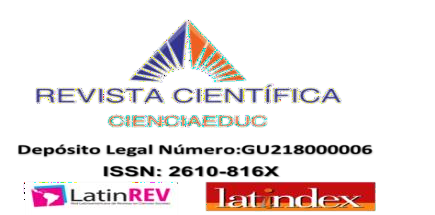 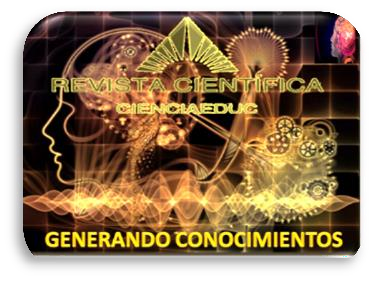 Volumen 4,  Número 1  Enero a Julio 2021
Revista Semestral. Venezuela
Participación y Percepción de los Padres y Representantes en las
Actividades Educativas
MSc. Lisbening Caridad Torres Álvarez
23
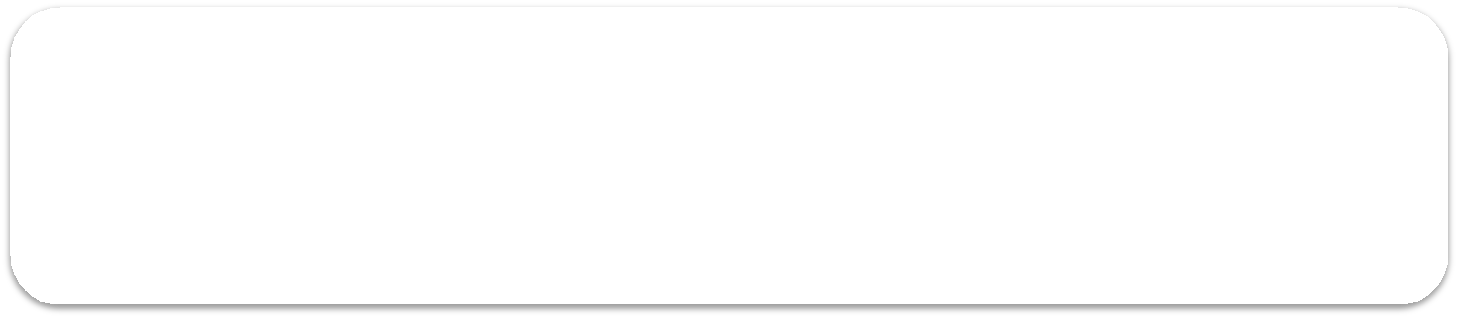 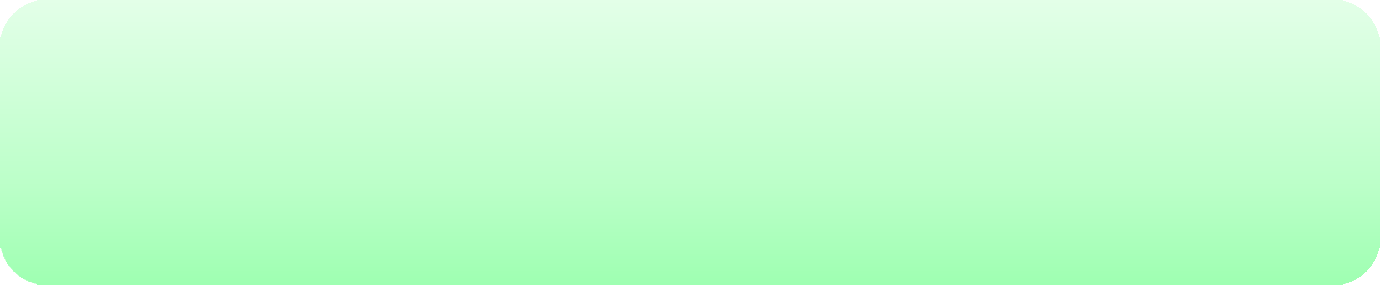 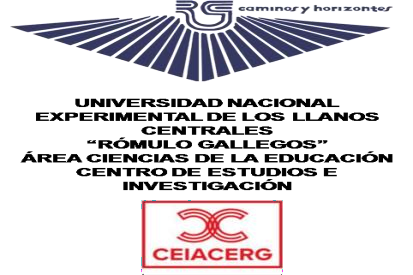 Planteamiento del Problema

Las aulas pueden verse como universos comunicativos, según Álvarez (1999) citado por Álvarez Q. (2001) en la revista Innovación Educativa, es decir, “como contextos donde se produce un continuo fluir de mensajes de diversos tipos, a través de canales muy variados y en los cuales maestros y alumnos están inmersos en un proceso continuo y reciproco de intercambios” (141- 155). Esta naturaleza comunicativa de la escuela puede apreciarse en todos sus componentes: en el diseño y presentación del currículo, en la distribución y uso del espacio en la metodología y recursos utilizados, en discursos y exposiciones en actuaciones y omisiones.
Es por ello, que los miembros de la comunidad escolar están constantemente inmersos en el flujo de una extensa y compleja red de influencias de todo tipo, por lo que existe un amplio campo para la aparición de contradicciones. Muchas de ellas aparecen claramente en el análisis del estado de la participación. Curiosamente este debilitamiento de la escuela se produce en un periodo de tránsito en el cual las transformaciones del capitalismo descentran el poder de sus lugares clásicos (estado y producción) dándole una fragmentación de él.
Sin embargo, la mejor forma de tomar en cuenta al destinatario, es hacerlo participar en el proceso. Si los padres de familia y la comunidad son beneficiarios del quehacer del centro educativo, es importante lograr su mayor participación. El aula puede ser un excelente punto de partida para comenzar a propiciar la participación de los padres. El maestro puede hacerlo si toma en cuenta la realidad comunitaria en el aula y logra que los padres participen en la creación de ambientes propicios para la educación y el aprendizaje, dialoga con las familias de los alumnos y encuentra la manera de que la comunidad se vuelva maestra. De tal manera la experiencia ha demostrado que los esfuerzos por lograr la mayor participación de padres y comunidad se traducen en mejores niveles de aprendizaje de los alumnos. La necesidad de incorporar a los padres y representantes en las actividades educativas surgen las comunidades educativas, cuyo fin es que los representantes y docentes se involucren en todas aquellas acciones que conlleven al mejoramiento del proceso educativo, a través de actividades culturales, deportivas, sociales, de la autogestión para la solución de problemas, que surjan en la escuela y donde su participación debe ser de compromiso compartido.
Por otra parte, el desafío es construir nuevas relaciones al interior de la escuela, donde las madres, padres, estudiantes y funcionarios no sean menos ejecutados de parcelas de las acciones educativas, sino sujetos colectivos, capaces de crear y apropiarse de la concepción del proyecto y de la planeación de la escuela como un todo. Los docentes deben de estar incluidos por sus propias creencias y experiencias, en su mayoría en un doble rol (docente padre), el ambiente y los
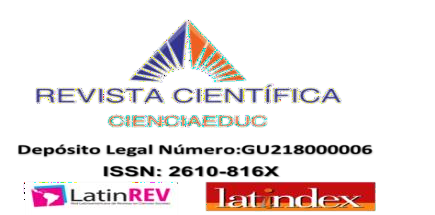 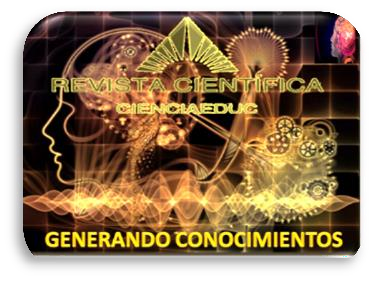 Volumen 4,  Número 1  Enero a Julio 2021
Revista Semestral. Venezuela
Participación y Percepción de los Padres y Representantes en las
Actividades Educativas
MSc. Lisbening Caridad Torres Álvarez
24
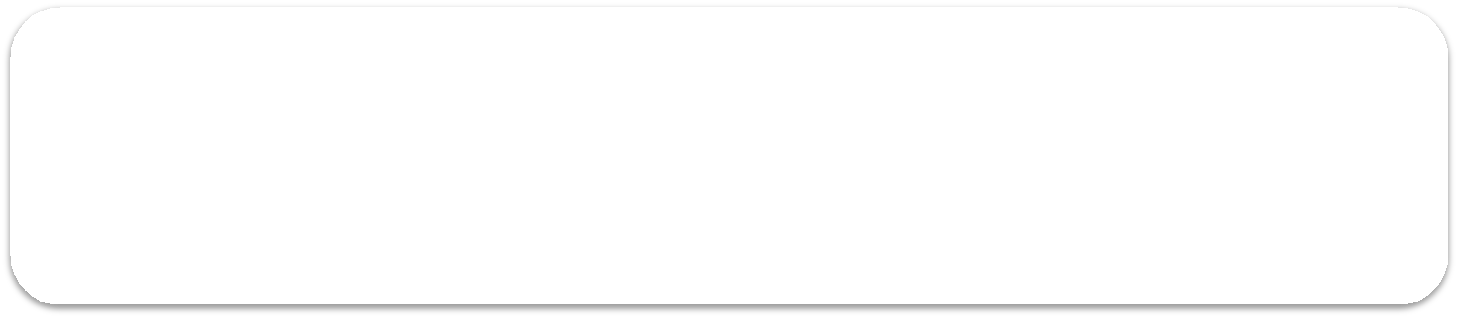 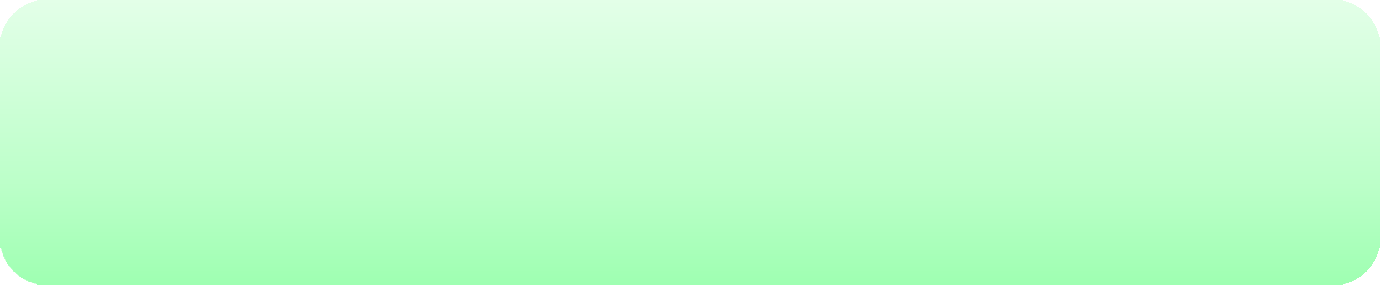 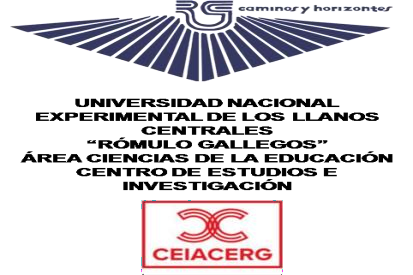 objetivos de cada institución, de cada comunidad educativas, su historia, valores, las creencias sociales e individuales, los contenidos, la metodología; todo ello conforma la compleja ideología que tiñe el contexto escolar. Reformular la educación y las funciones concomitantes no es un acto, es un proceso que modifica la precepción que un grupo tiene de su propia situación y da lugar a nuevos comportamientos que a su vez crean nuevas experiencias subjetivas en un marco perspectivo diferente.
Es por ello, si se reflexiona en torno a la realidad mencionada, quedan ciertas dudas en cuanto a que la responsabilidad total y absoluta le corresponda a la institución escolar, sin pretender ocultar que ciertamente en ella recae un alto porcentaje de compromisos y por ende debe estar en la búsqueda permanente de proyectos que propendan en la maximización de su labor. La familia no solo reproduce a la sociedad en el sentido biológico, sino que están dadas las responsabilidades, las cuales son la educación de sus miembros y el logro de su autorrealización. Evidentemente la relación hogar-escuela requiere ser fortalecida, urge que los padres y representantes sean incorporados a las experiencias desarrolladas en la escuela. Es lógico pensar que existe la necesidad de proponer alternativas que estimulen a los padres a ejercer el rol que le corresponde en el proceso de formación de sus hijos. Al respecto Albornoz (1984), señala lo siguiente:
La Educación es la esencia, un problema ciudadano y un problema personal. Por ello, debemos los padres y representantes ser menos pasivos frente al proceso educativo de nuestros hijos y representados. Debemos entender que la dinámica educativa nos envuelve a todos y que el proceso educativo es una actividad permanente que integra a nuestros hijos y representados. Debemos entender que la dinámica educativa nos envuelve a todos y que el proceso educativo es una actividad permanente, que integra a nuestros hijos y representados, a sus propios maestros, a nosotros mismos y a los miembros de la comunidad donde vivimos. (p. 83).
La anterior afirmación conduce a pensar que se requiere de un plan que permita la vinculación estrecha de los miembros de la comunidad educativa del plantel, por tal razón se sugiere atender los siguientes criterios: los padres necesitan informarse en forma organizada, especifica, útil sobre el desarrollo de sus hijos durante el proceso escolar. Familiarizarse con estrategias que le permitan ayudar a sus hijos a tener un buen uso del tiempo libre en el hogar. Utilizar criterios para facilitar la comunicación en el hogar, evitando el doble mensaje que genera en los niños conflictos, angustias, tensiones y que muchas veces son interpretados por el adulto como desobediencia e irrespeto. Participar significativamente en el proceso formativo, aportando sus experiencias, contribuyendo a desarrollar destrezas y habilidades que propendan en la educación integral de los alumnos.
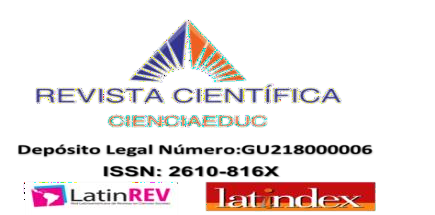 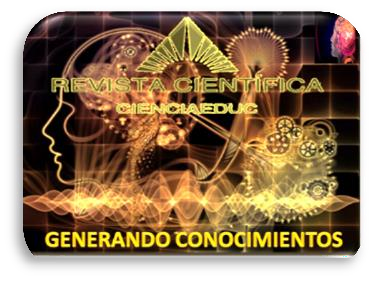 Volumen 4,  Número 1  Enero a Julio 2021
Revista Semestral. Venezuela
Participación y Percepción de los Padres y Representantes en las
Actividades Educativas
MSc. Lisbening Caridad Torres Álvarez
25
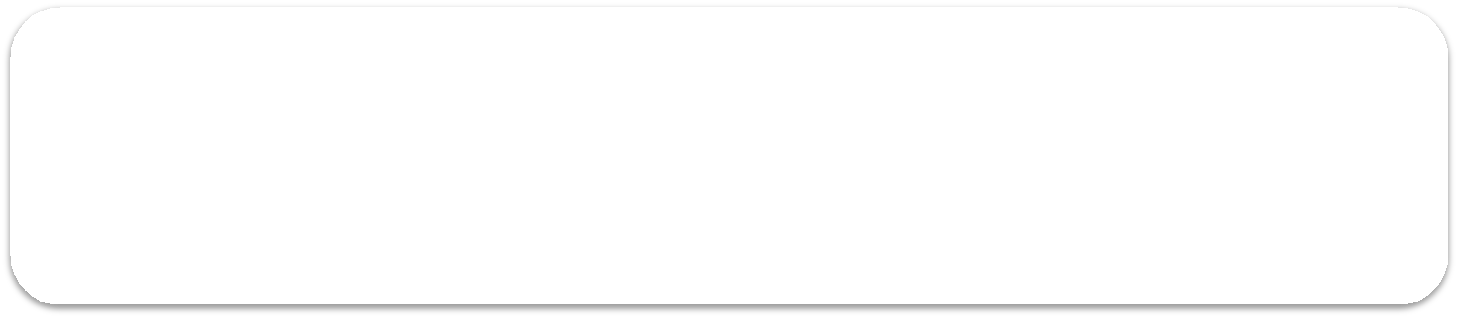 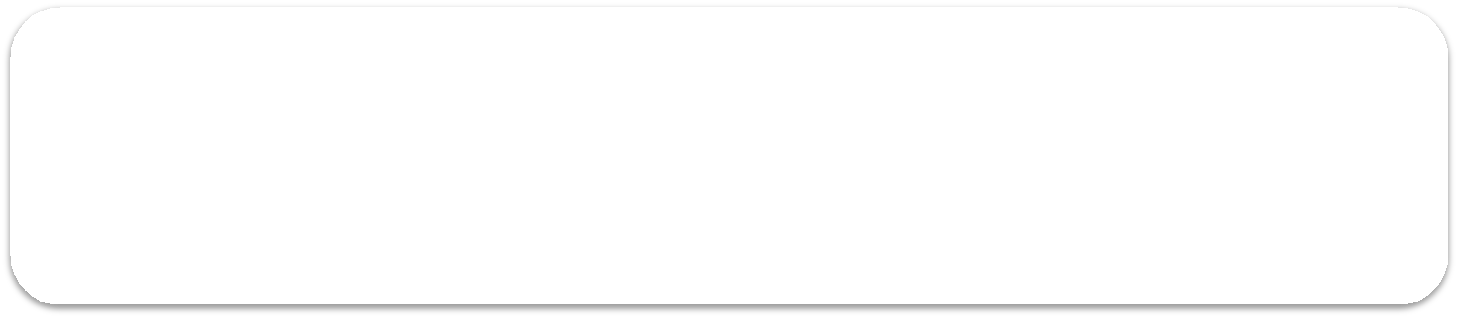 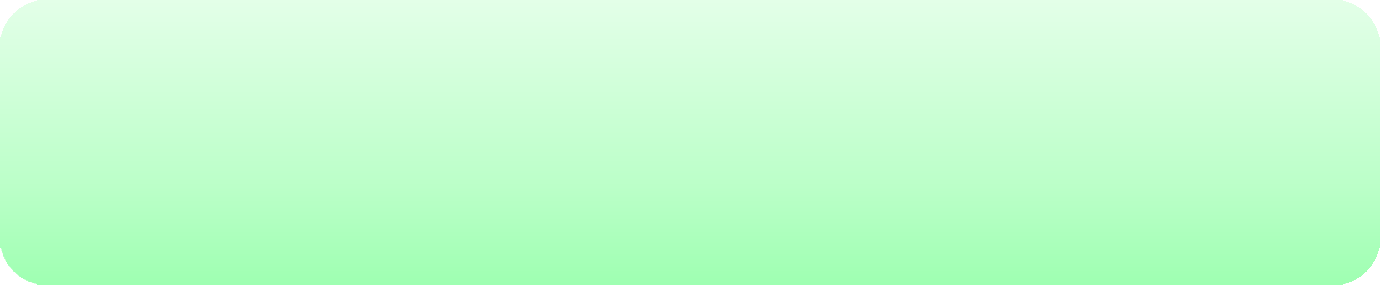 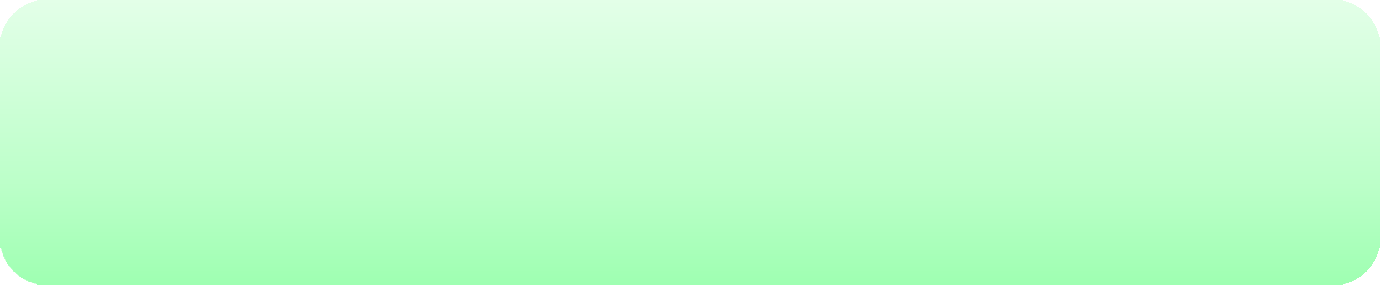 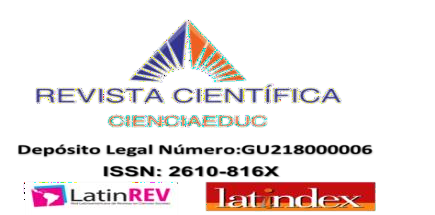 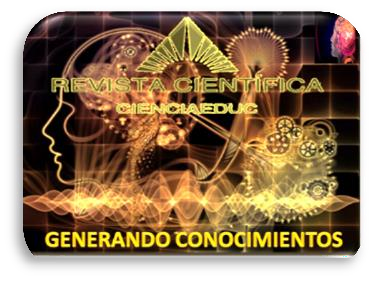 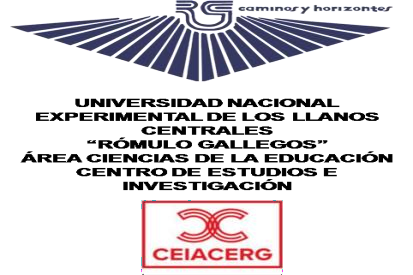 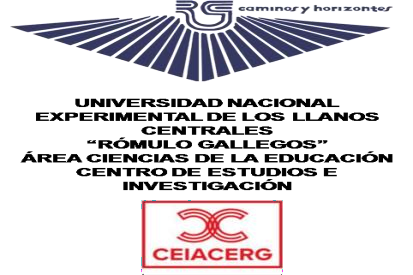 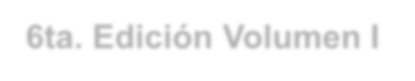 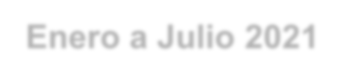 6ta. Edición Volumen I Enero a Julio 2021 Revista Semestral- Venezuela

Objetivos de la Investigación
General
Diagnosticar la participación y percepción de los padres y representantes en las actividades educativas del 3er grado de la E.B.N. Bolivariana Pedro Aldao.

Específicos
Caracterizar de acuerdo a las opiniones de los padres y representantes, su participación en las
actividades educativas de los educandos.
Describir desde la perspectiva de los padres y representantes, su percepción sobre las actividades educativas del caso referido.
Determinar la aproximación social de los padres y representantes de los alumnos del tercer grado al ámbito educativo de la E.B.N. Bolivariana Pedro Aldao

Justificación de la Investigación

Hablar de la escuela y de los padres de familia es un tema amplio, desde luego de trascendente importancia, porque no puede concebirse una educación de calidad, sin que exista interrelación entre la escuela y los directamente interesados en que los niños reciban la mejor formación, es decir los propios padres de familia.
En tiempos pasados los padres de familia apoyaban mucho al maestro en la educación de sus hijos, se preocupaban por las condiciones en que el maestro daba sus clases, pero también tiempos, cuando el maestro estaba más cerca de los padres de familia y de las necesidades de sus alumnos. Esta situación cambio y la escuela fue cerrando sus puertas a los padres, quienes asumieron a su vez una actitud de cumplir únicamente con llevar a sus hijos a la escuela y dejar en manos del maestro toda la responsabilidad de la educación.
Al respecto, se aspira potenciar los vínculos que existen en toda escuela y comunidad, y entre docentes y padres de familia, propiciando la mejor forma de hacerlo para participar en el proceso. Esa interacción familia escuela puede darse a diferentes niveles, con grados de compromiso distintos:
A nivel de política educativa y de gestión escolar a través de la participación formal de los padres, como miembros representantes en los diversos órganos donde se define la estructura y la implementación de la política escolar.
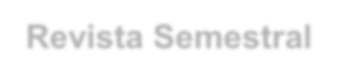 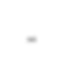 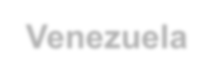 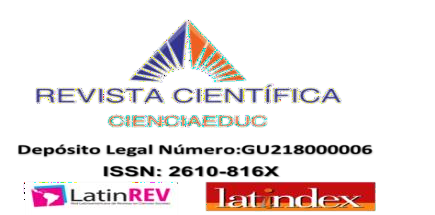 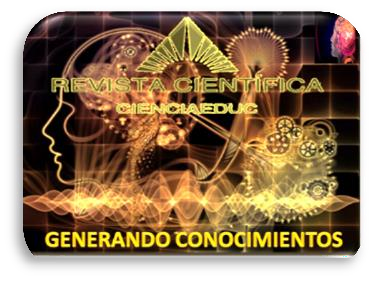 Volumen 4,  Número 1  Enero a Julio 2021
Revista Semestral. Venezuela
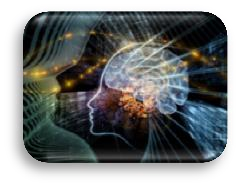 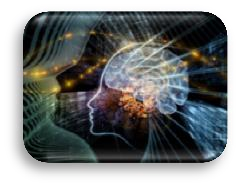 Participación y Percepción de los Padres y Representantes en las
Actividades Educativas
MSc. Lisbening Caridad Torres Álvarez
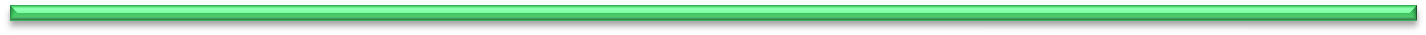 26
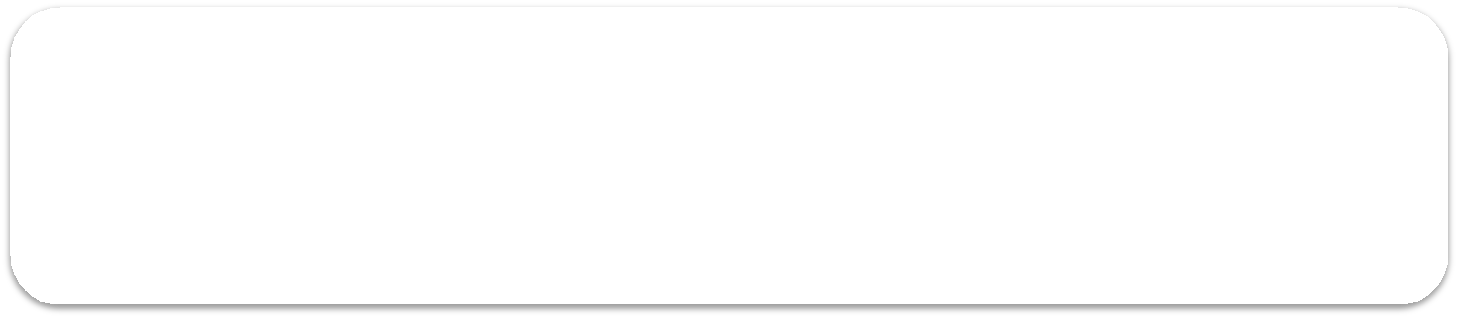 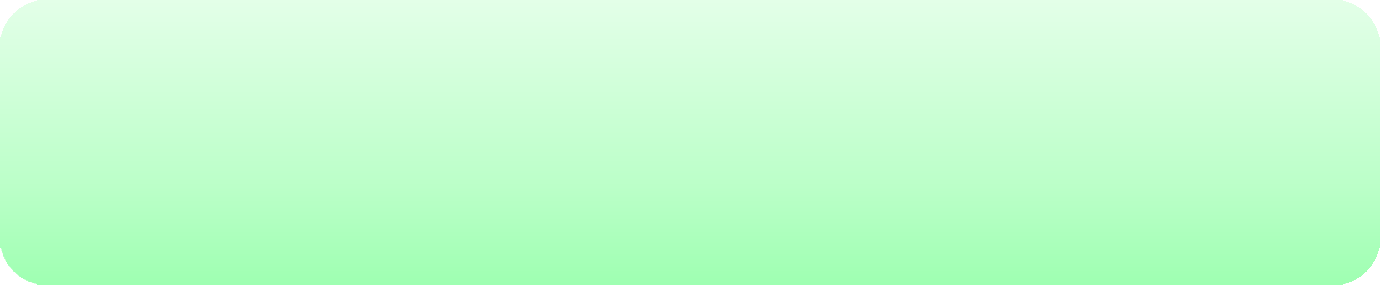 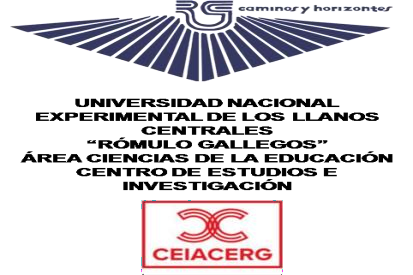 A nivel de voluntariado, a través de su participación en los programas educativos de la escuela, acontecimientos escolares, excursiones didácticas, realización de proyectos específicos, aquí se incluye los padres en la escuela como personas con responsabilidad para ayudar en el desarrollo del proyecto educativo de la escuela.
Y a nivel tutorial, a través de asesoramientos de los docentes, prestando soporte en el hogar a las tareas escolares de los hijos y facilitando la puesta en acción de sus aprendizajes.
En consecuencia, el estudio resulta de gran relevancia y utilidad debido a que los resultados de investigación contribuyan a poner en práctica las aspiraciones de los proyectos pedagógicos de aula, de plantel y comunitarios, al considerar la participación del grupo familiar en la educación del niño.
Antecedentes de la Investigación

Siendo que el estudio que se realizó esta referido a diagnosticar la participación y percepción de los padres sobre las actividades educativas, cabe hacer referencia a algunos autores que han fortalecido sus apreciaciones al respecto:
Según Hinojo (2002), los padres son los primeros educadores y agentes socializadores de sus hijos, tarea que se va diversificando y corresponsabilizando con otros agentes en la medida que se produce un desarrollo de estos. La participación e implicación de los padres en la educación de sus hijos es un derecho y deber inalienable, al tiempo que el objetivo fundamental de una escuela es el fortalecimiento de la relación que necesariamente debe existir entre la escuela y los padres de familia y entre estos y los maestros, pero aún falta mucho por hacer para que exista una concurrencia de los padres hacia las escuelas, ya que durante algunos años se desvaneció, pero que en la actualidad se ha ido rescatando.
En este orden de ideas, Hernández y otros (1998), realizaron un estudio titulado “Elaborar un Programa de  Comunicación  para  la  integración  escuela-comunidad  escolar  en  la  E.B.  Federación Venezolana  de  Maestros”,  donde  proponen  un  programa  que  contribuya  a  una  mejor comunicación e integración escuela – comunidad bajo la modalidad de proyecto factible. Los resultados reflejan la necesidad de reforzar el tipo de comunicación multidireccional y para ello se tomaron el modelo comunicacional que contiene objetivos y actividades de integración y evaluación.
Por otra parte, Guerra citado por Maza (1999), realizó un estudio comparativo para “Determinar la Participación de los Padres y Representantes en las Comunidades Educativas de las Escuelas Andrés Bello y Salesiano Pio VII de Puerto La Cruz, Estado Anzoátegui”, donde da a conocer que la mayoría de los padres y representantes desconocen por completo la acción dentro de la
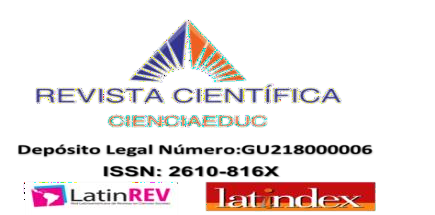 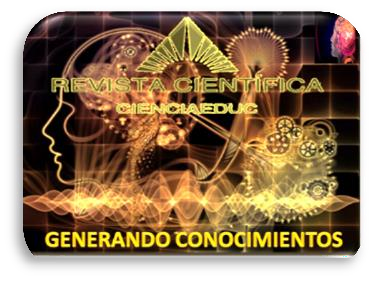 Volumen 4,  Número 1  Enero a Julio 2021
Revista Semestral. Venezuela
Participación y Percepción de los Padres y Representantes en las
Actividades Educativas
MSc. Lisbening Caridad Torres Álvarez
27
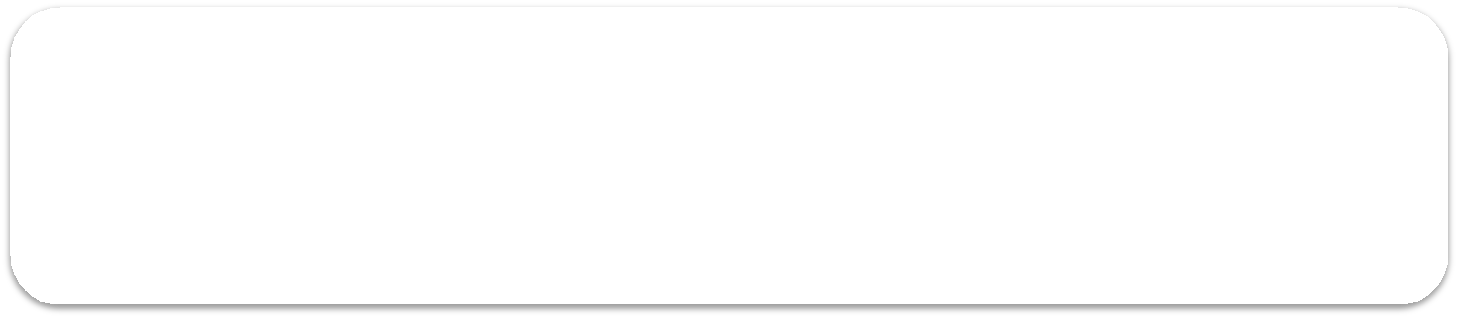 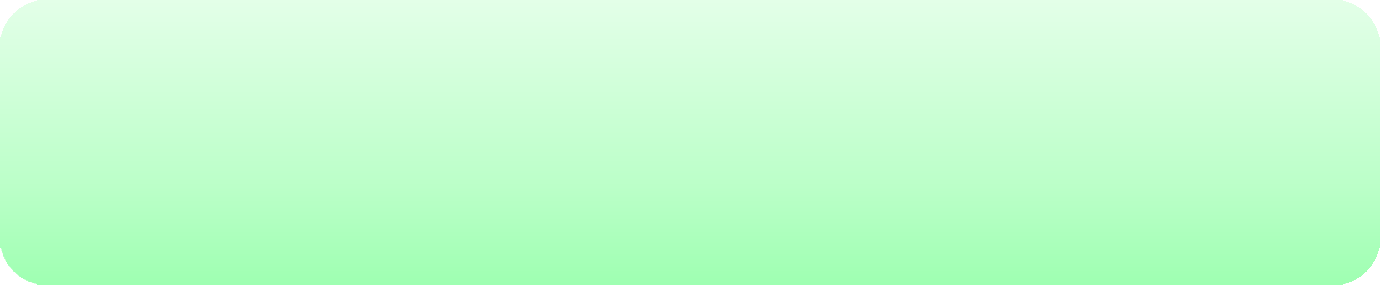 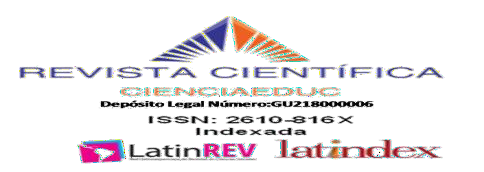 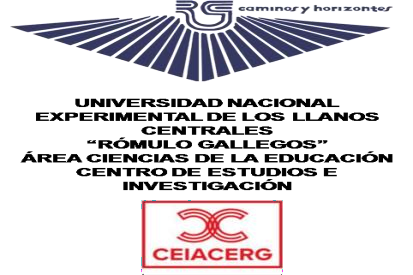 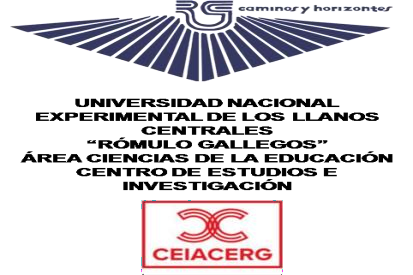 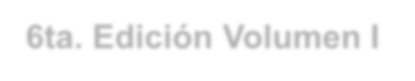 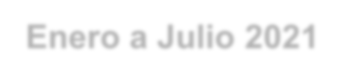 6ta. Edición Volumen I Enero a Julio 2021 Revista Semestral- Venezuela
comunidad educativa observándose la apatía por parte de ellos, situación ésta que obedece al desconocimiento de los padres acerca de las implicaciones que como tales tienen con respecto a la formación de sus hijos y su entorno concluyendo luego que por esta razón se hace necesario diseñar estrategias que permitan un acercamiento donde el representante preste colaboración y participe activamente en los planes programados por el plantel, donde se permita una verdadera convivencia y vinculación en el proceso formativo de sus representados.
Mientras que Cárdenas citado por Maza (1999) realizó una investigación sobre el “Nivel de Conocimiento y Participación de los Docentes, Padres y Representantes en  relación con la normativa legal de Comunidades Educativas”, que tiene como propósito fundamental que las comunidades educativas logren que sus miembros asuman actitudes de análisis crítico y autocritico, propiciando la participación efectiva tanto en organizaciones públicas y privadas en el logro de los objetivos comunales, donde el docente deberá desempeñarse como un promotor social, cooperador y participativo a través del desarrollo de actividades dentro y fuera del plantel que ayudan a fomentar la participación, cooperación y solución de problemas de la institución escolar y su entorno.
En este orden de ideas, se puede inferir que la participación de los padres y representantes en las actividades educativas son de vital importancia en el proceso formativo de los educandos, motivo por el cual se diagnosticó a través de esta investigación la participación de estos en el tercer grado de la E.B.N. Bolivariana “Pedro Aldao” de San Sebastián de los Reyes Estado Aragua.

MARCO METODOLÓGICO


Tipo de Investigación

El tipo de estudio que se desarrolló es una estrategia de campo bajo el enfoque de una investigación descriptiva correspondiente a un estudio diagnóstico. La investigación de campo se partió de un estudio de los hechos en su propia realidad donde suceden los fenómenos estudiados. Esta investigación se caracterizó por la obtención de datos originales o primarios derivados de la relación directa del estudiante o investigador con el sujeto de estudio UPEL (1990). Al respecto Altuve (1996), lo define como el análisis sistemático de problemas con el propósito de describirlos, explica sus causas y efectos, entender su naturaleza y factores constituyentes, por lo cual los datos serán corregidos en forma directa de la realidad por el propio investigador
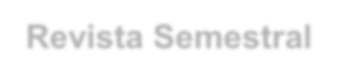 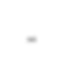 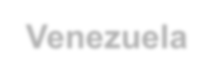 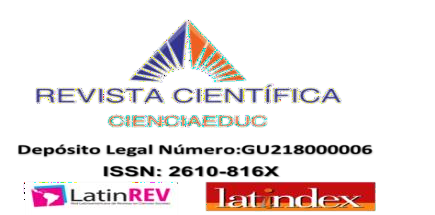 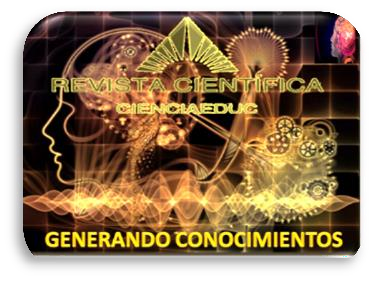 Volumen 4,  Número 1  Enero a Julio 2021
Revista Semestral. Venezuela
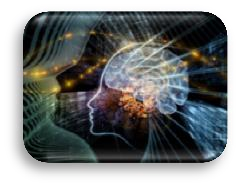 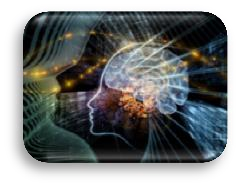 Participación y Percepción de los Padres y Representantes en las
Actividades Educativas
MSc. Lisbening Caridad Torres Álvarez
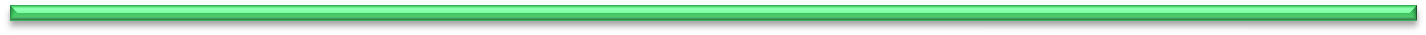 28
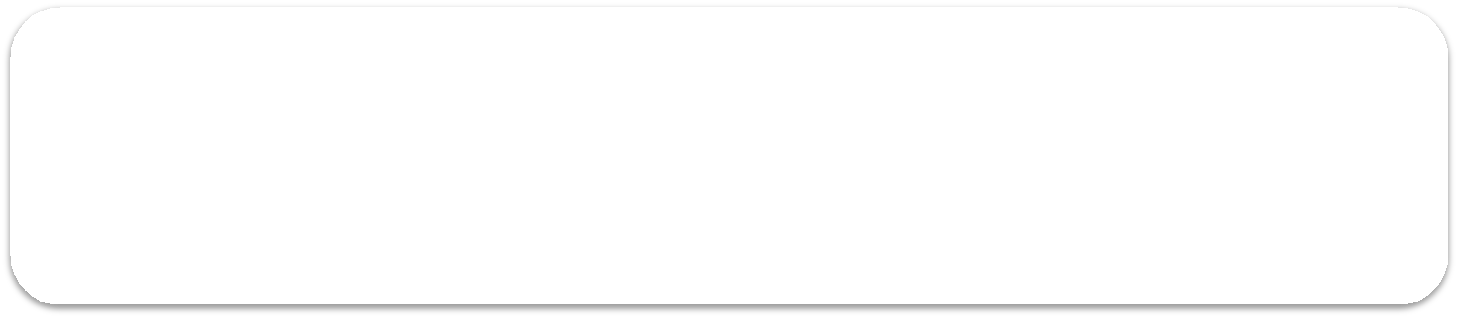 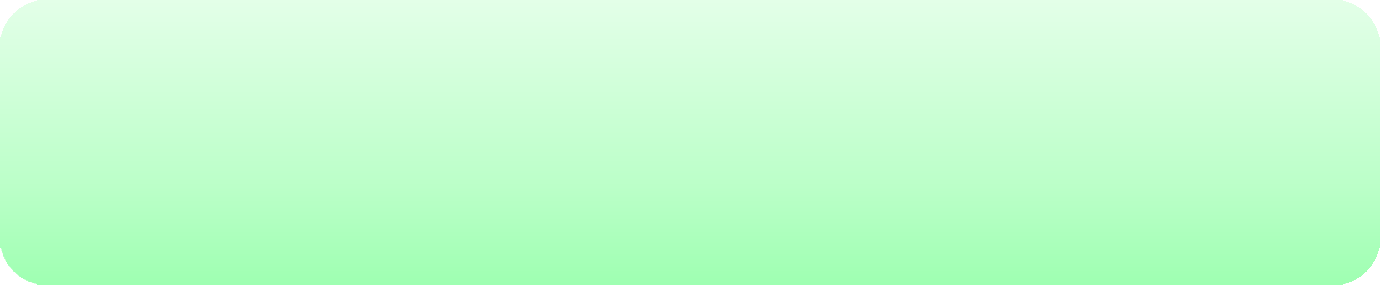 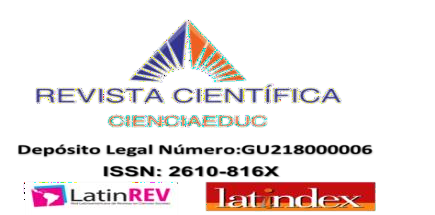 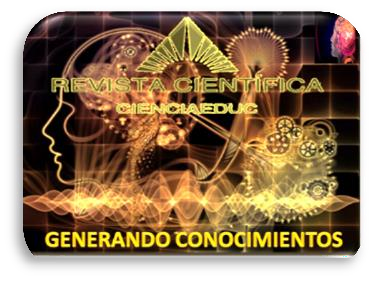 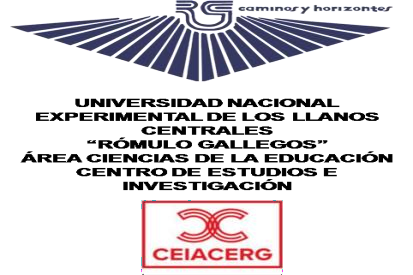 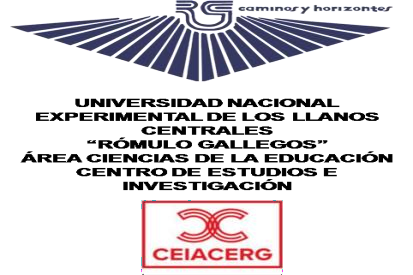 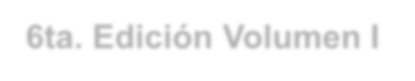 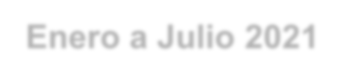 6ta. Edición Volumen I Enero a Julio 2021 Revista Semestral- Venezuela
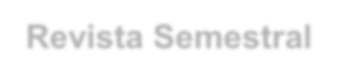 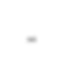 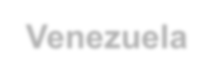 Diseño de la investigación

El diseño seleccionado para la investigación fue de tipo descriptivo según John Best citado por Altuve (1996): “esta investigación trata lo que es”. Comprende la descripción, registro, análisis e interpretación de las condiciones existentes en el momento. Suele implica algún tipo de comparación y contraste, y pueden intentar descubrir relaciones causa-efecto presentes entre variables no manipuladas pero reales” (p.150). Con referencia a lo anterior, las características hicieron posible la asistencia de los investigadores, pues es allí donde se diagnosticó por medio del instrumento de recolección de datos (cuestionario), la participación y percepción que los padres y representantes tienen en las actividades escolares de la escuela tomada para la investigación.

Población y Muestra

La población que se seleccionó contó con todos los elementos necesarios para el desarrollo del trabajo investigativo y se conformó con ciento ochenta nueve (189) padres y representantes de las seis
(06) secciones de 3er grado de la E.B.N.B. Pedro Aldao”. La muestra de referencia quedó conformada en base a un 20 % de padres y representantes de cada sección, a fin de que todos los padres pertenecientes a la población tengan la posibilidad de participar en la muestra, para que los resultados finales del trabajo de investigación tengan más representatividad, objetividad o confiabilidad.

Técnica de Recolección de Datos

Para Arias (1999), las técnicas de recolección de datos “son las distintas formas o maneras de obtener información” (p.50).  En la recolección de datos se utilizó la técnica del cuestionario, según el mismo autor, es el instrumento escrito que debe resolverse sin intervención del investigador” (p.51). Este cuestionario consta de dos partes dirigidas a padres y representantes de la muestra y se basó en los datos de identificación, académicos, soco-económicos y de participación y percepción sobre actividades educativas que los padres tienen al respecto.

Instrumentos de Recolección de Datos

Para el alcance de los datos necesarios para sustentar la investigación, se elaboró un cuestionario
estructurado con preguntas cerradas sobre el tema en estudio.
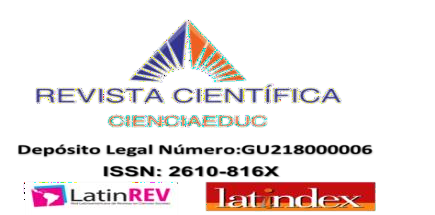 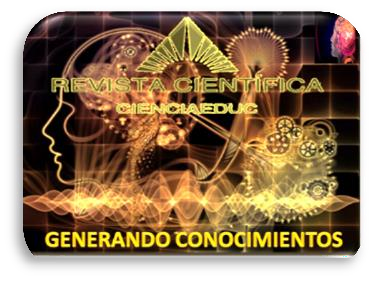 Volumen 4,  Número 1  Enero a Julio 2021
Revista Semestral. Venezuela
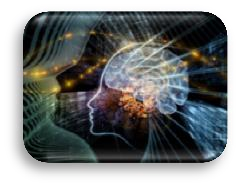 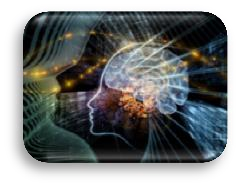 Participación y Percepción de los Padres y Representantes en las
Actividades Educativas
MSc. Lisbening Caridad Torres Álvarez
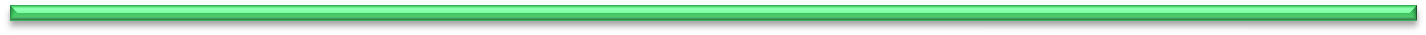 29
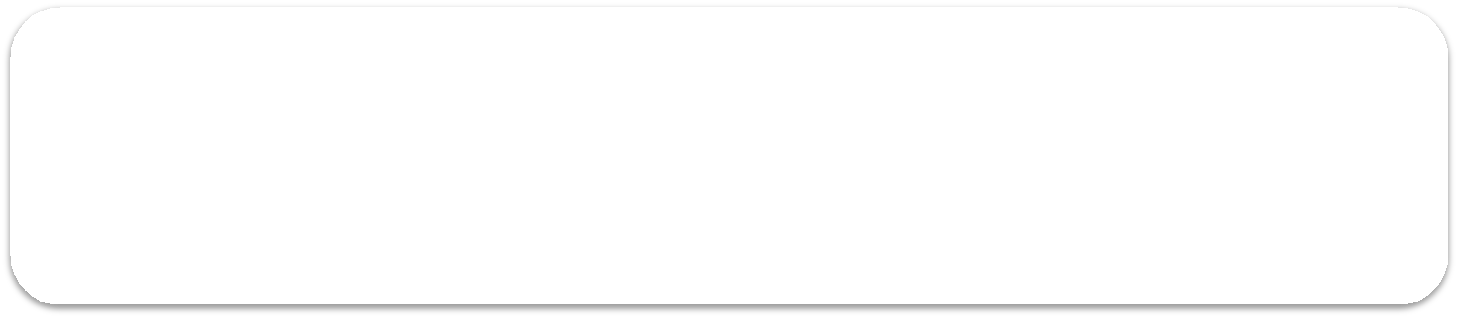 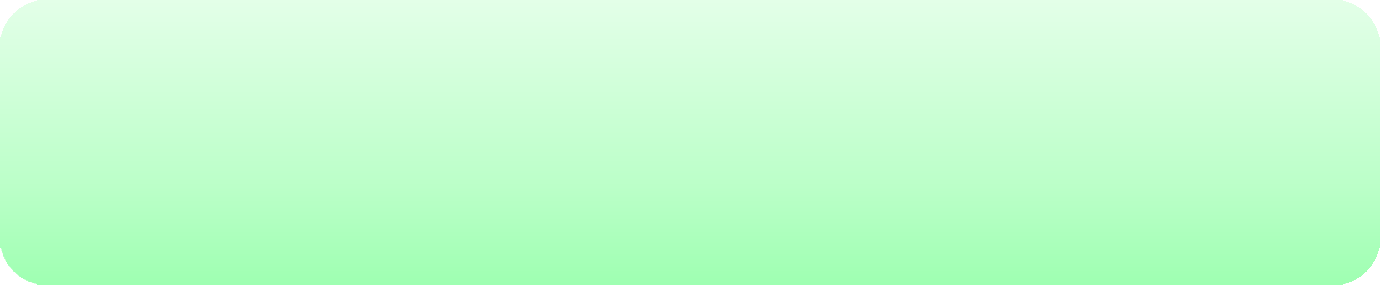 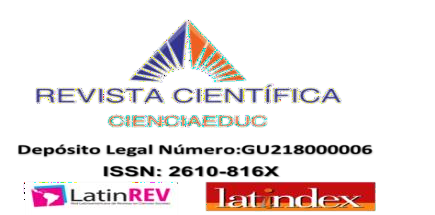 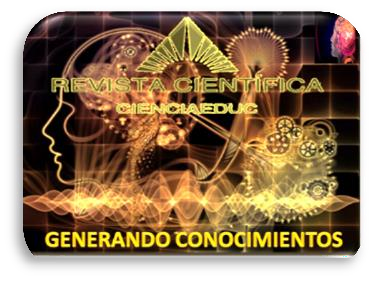 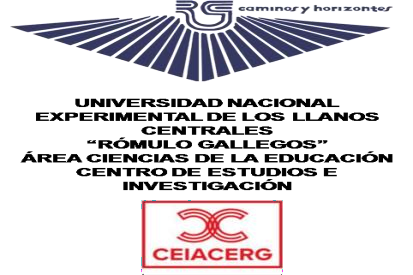 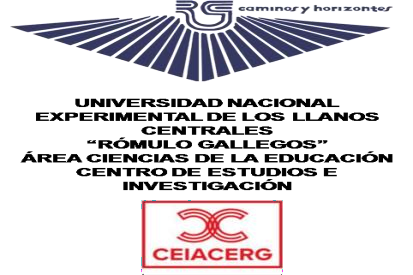 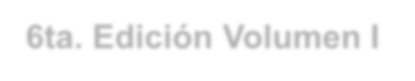 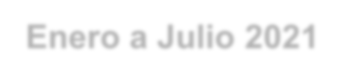 6ta. Edición Volumen I Enero a Julio 2021 Revista Semestral- Venezuela

Validez y Confiablidad de los Instrumentos

La validez del instrumento se verificó mediante el procedimiento conocido como juicio de expertos (validación externa), mediante la opinión o juicio de tres (03) especialistas: uno perteneciente a la comunidad educativa, uno en metodología de la investigación y otro en estadística con la finalidad de validar el contenido. La confiabilidad se determinó a través de una prueba piloto a los padres y representantes del 3er grado, es decir, otro grupo diferente a la muestra en estudio. Se le aplicó el método: “prueba de la prueba (test-retest), que según Altuve (1996), consiste en “aplicar un instrumento de medición dos veces a una misma población (antes y después) y comparar los resultados obtenidos en cada caso”. Se observa claramente que la confiabilidad implica las formas de estabilidad, consistencia y exactitud de los resultados obtenidos en la investigación realizada por los investigadores.

Técnica y Análisis de Resultados

En esta investigación se aplicó la técnica cuantitativa conocida como frecuencia relativa porcentual simple que según Hernández (1996) “son los porcentajes de casos en las respectivas categorías de las variables estudiadas” (p.32).

RESULTADOS

Los resultados que se presentan a continuación fueron alcanzados una vez aplicado el instrumento, además del apoyo teórico que sustenta esta investigación considerado en el capítulo II. El análisis de los resultados se efectuó por medio de cuadros y gráficos estadísticos en escala y porcentajes.
Cuadro 1 Distribución de frecuencia de indicador: interacción comunicativa
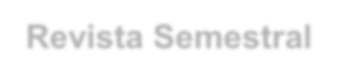 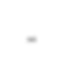 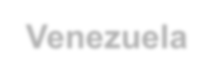 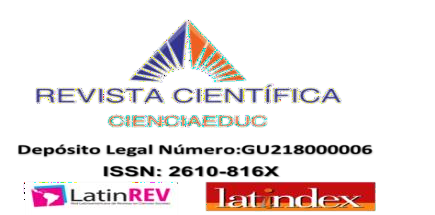 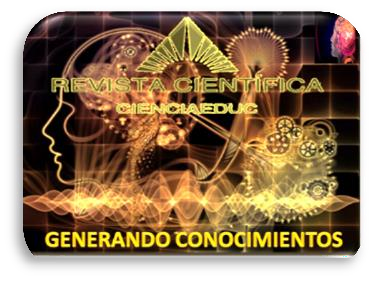 Volumen 4,  Número 1  Enero a Julio 2021
Revista Semestral. Venezuela
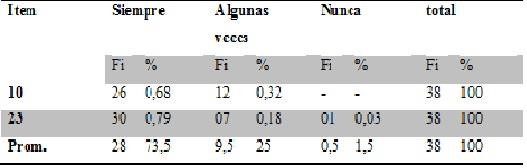 Fuente: Base de datos de la investigación (2004)
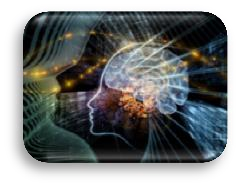 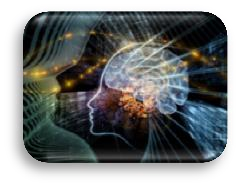 Participación y Percepción de los Padres y Representantes en las
Actividades Educativas
MSc. Lisbening Caridad Torres Álvarez
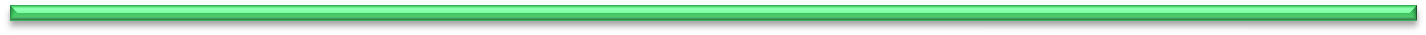 30
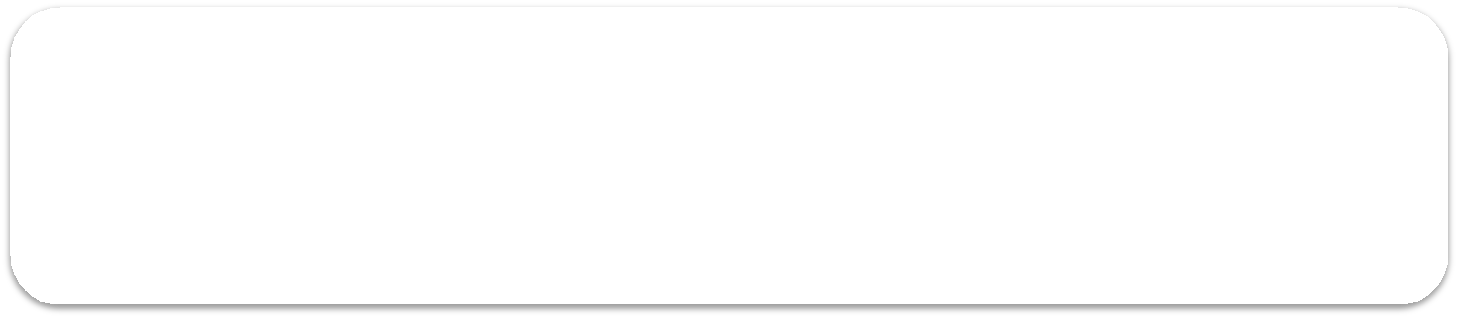 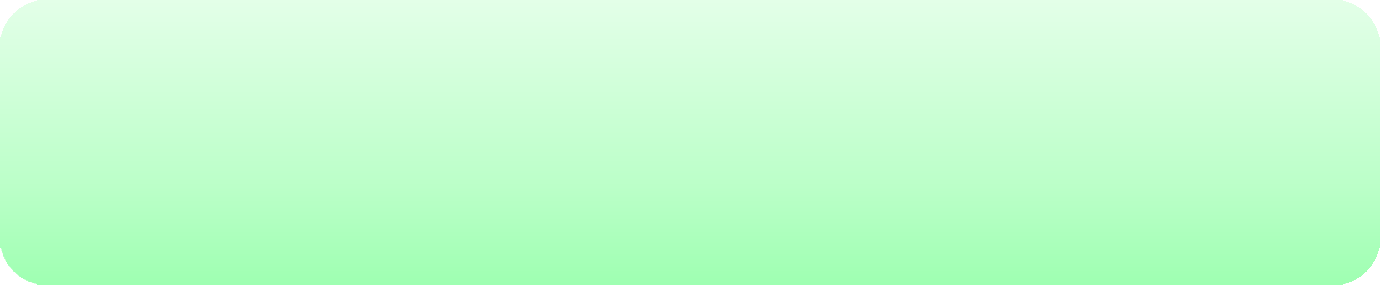 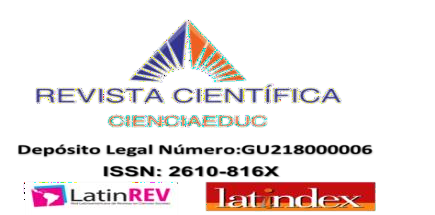 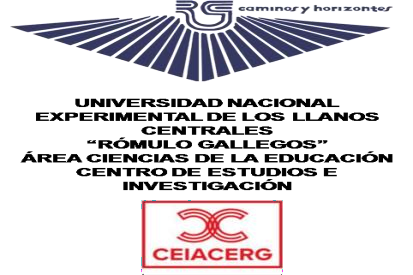 6ta. Edición Volumen I Enero a Julio 2021 Revista Semestral- Venezuela
En los ítems anteriores se detectó que el 68% de los representantes de la muestra, siempre se entrevistan con el docente de su hijo, de igual forma el 79% siempre considera que la escuela mantiene un proceso de comunicación efectiva con los representantes para la planificación de las actividades.
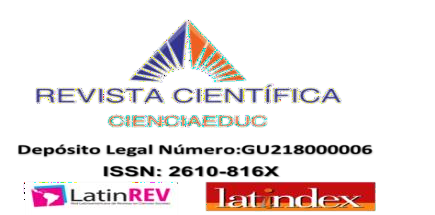 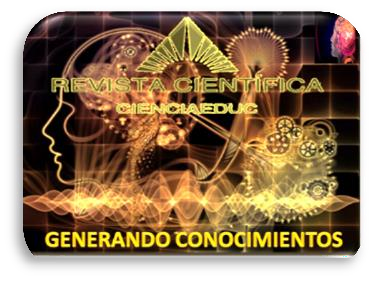 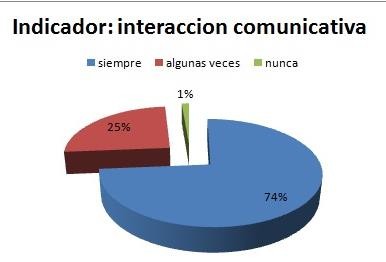 Volumen 4,  Número 1  Enero a Julio 2021
Revista Semestral. Venezuela
Grafico 1. Distribución de frecuencia porcentual promedio de la variable Participación. Indicador: Interacción Comunicativa
Cuadro 2
Distribución de frecuencia de indicador: Desarrollo de actividades
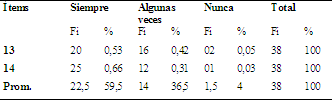 Fuente: base de datos de la investigación (2004)

El 51% de los representantes, supervisan el rendimiento educativo de su hijo y el 66% coincide en que su hijo dispone siempre de un horario de estudio.
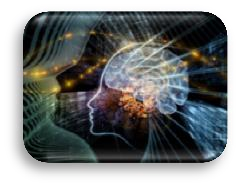 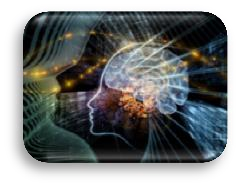 Participación y Percepción de los Padres y Representantes en las
Actividades Educativas
MSc. Lisbening Caridad Torres Álvarez
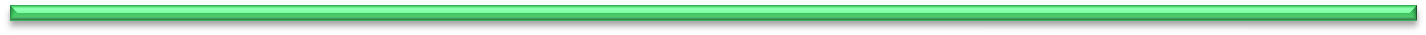 31
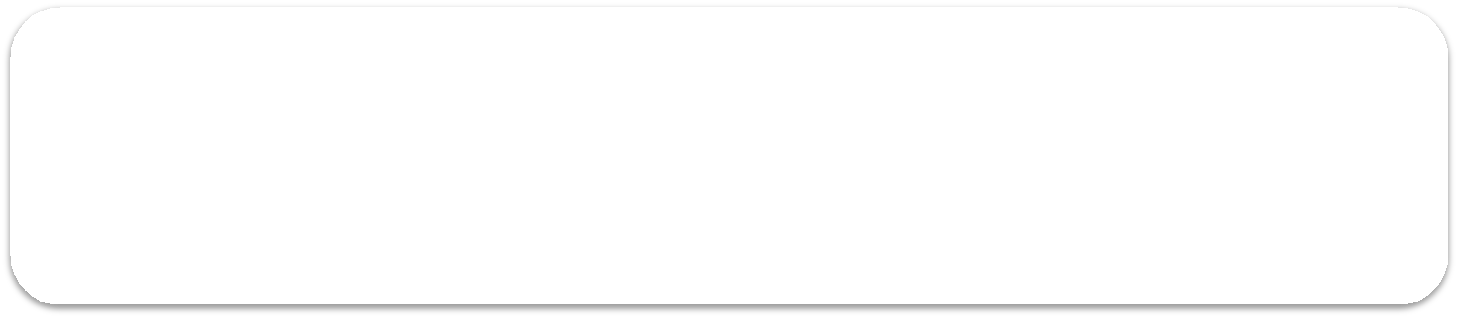 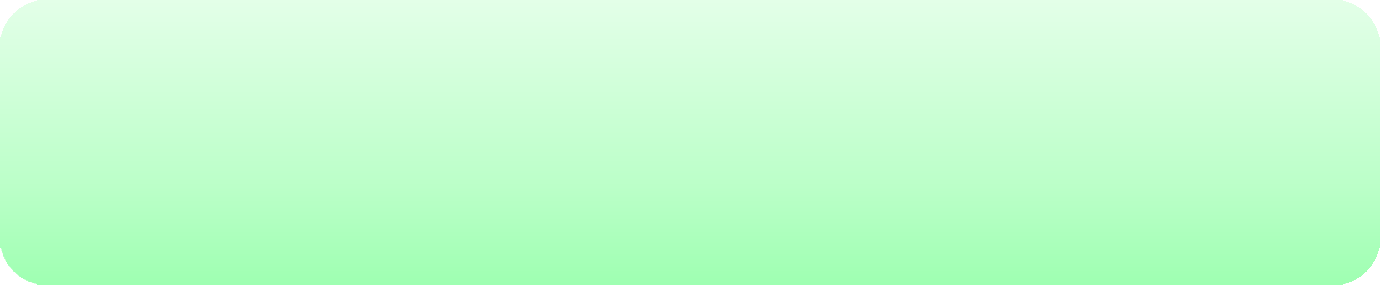 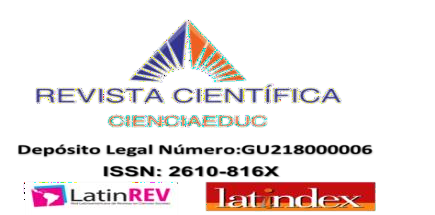 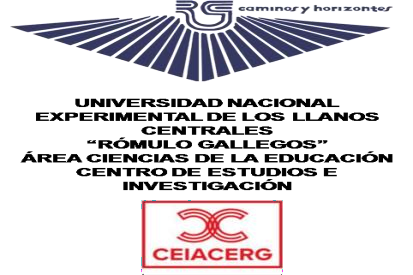 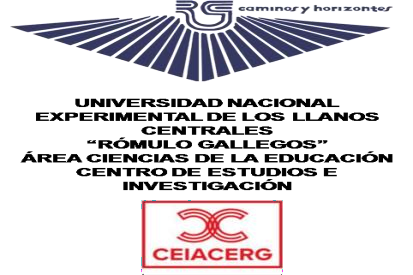 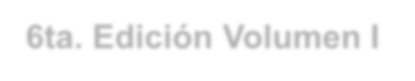 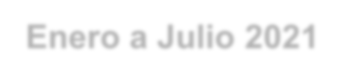 6ta. Edición Volumen I Enero a Julio 2021 Revista Semestral- Venezuela
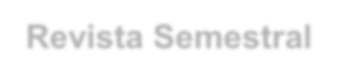 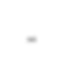 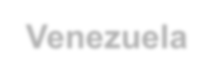 S i e mpr e	A l guna s v e c e s	N unc a	Tot a l
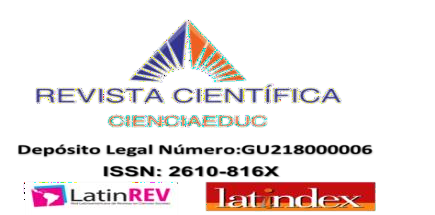 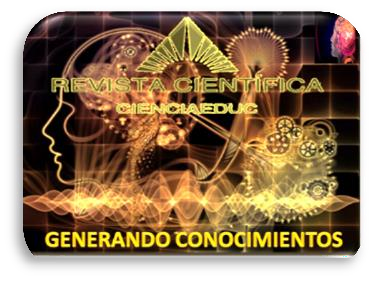 Volumen 4,  Número 1  Enero a Julio 2021
Revista Semestral. Venezuela
Grafico 2. Distribución de frecuencia porcentual promedio de la variable Participación. Indicador: Desarrollo de actividades


Cuadro 3
Distribución de frecuencia de indicador: Ayuda Académica
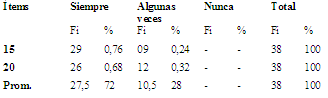 Fuente: base de datos de la investigación (2004)

Se evidencia según la muestra, que le 76% de los representantes propician la adquisición de hábitos de estudios en el hogar y el 68% revisa los útiles escolares de los representados.
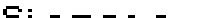 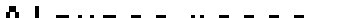 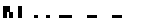 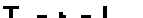 Grafico 3. Distribución de frecuencia porcentual promedio de la variable Participación. Indicador: Ayuda académica.
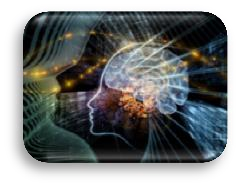 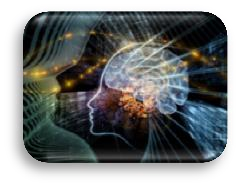 Participación y Percepción de los Padres y Representantes en las
Actividades Educativas
MSc. Lisbening Caridad Torres Álvarez
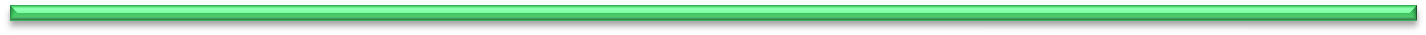 32
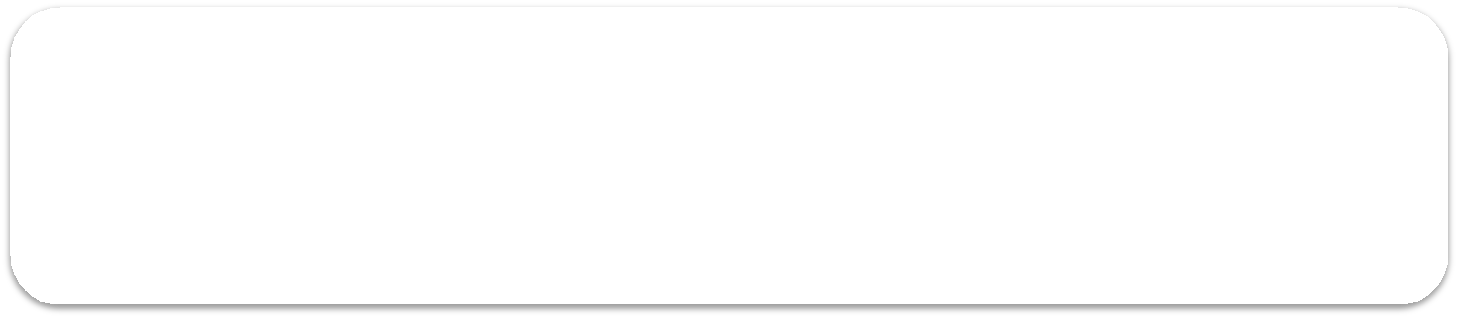 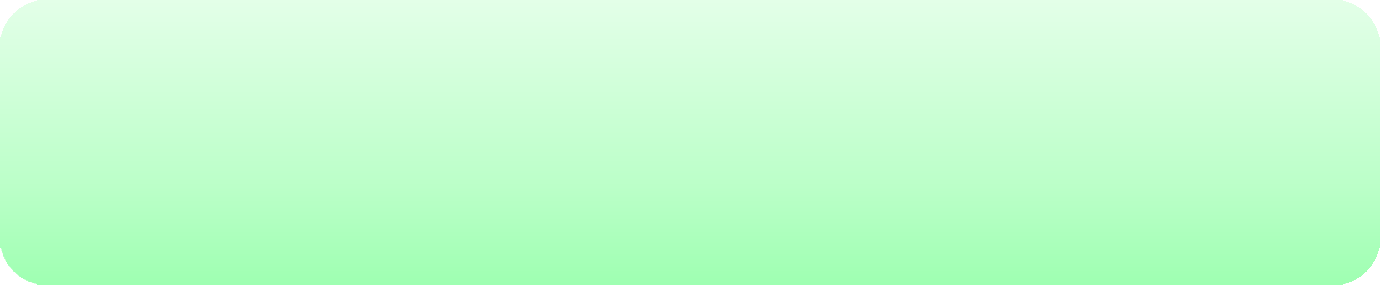 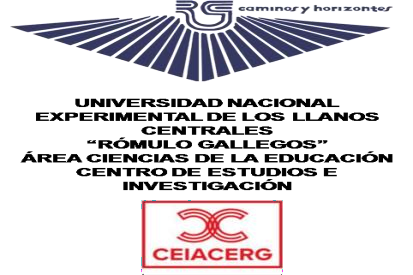 De acuerdo a los resultados obtenidos se puede evidenciar que los padres y representantes de dicha institución educativa demuestran interés a través de la interacción comunicativa con el docente, se preocupan por el desarrollo de las actividades y ayuda académica de sus representados y por ello se evidencia la disposición para la participación social en el ámbito educativo.

CONCLUSIONES
La reforma educativa venezolana ha profundizado el debate sobre lo que sucede y ha sucedido, desde tiempos atrás en las escuelas de nuestro país, objeto de serios cuestionamientos sobre la calidad de los procesos que allí se desarrollan, entre muchos se plantea la escasa pertinencia de los aprendizajes y su utilidad para la formación y para la vida.
En tal sentido, la participación asumida por los actores educativos, es de emprender cambios a fin de transformar las escuelas en espacios para la construcción del saber vivir, hacer, conocer y fundamentalmente a ser personas capaces de comprenderse a sí mismos, a sus semejantes, en un ambiente de solidaridad y ayuda mutua, para asumir los retos que la sociedad plantea de acuerdo a los cambios vertiginosos que cada día se producen en un mundo globalizado que requiere amplitud de pensamiento y acción. Por lo tanto, es necesaria la realización de diversas indagaciones de contexto en el ámbito de la enseñanza aprendizaje de los educandos involucrando a los padres y representantes ya que los mismos son la principal columna en el inicio de la formación de los estudiantes desde el hogar.
En consecuencia, los padres y representantes perciben la escuela como una institución socializadora experimentada desde su interior, la necesidad de transformar su práctica, diseñando nuevas estrategias donde se promueva y afiance la integración de los padres y representantes en las actividades educativas partiendo de la convicción de que la educación no es una mera actividad técnica que corresponda exclusivamente a los profesionales de la docencia sino una actividad social que requiere de modo especial la participación familiar y comunitaria, por cuanto incide sobre los valores sociales sobre la cultura de grupos humanos y sobre la personalidad individual de cada ciudadano, se plantea que traspase los límites que se presentan en una sociedad para alcanzar y transformar los procesos de comunicación que en muchas ocasiones se desarrolla con dificultad, teniendo como consecuencia una comunicación no asertiva, lo que origina el no entendimiento entre las partes. Cabe destacar que la interacción comunicativa de los padres y representantes ha tenido una relación positiva con la finalidad de conocer los avances en los procesos educativos de sus educandos.
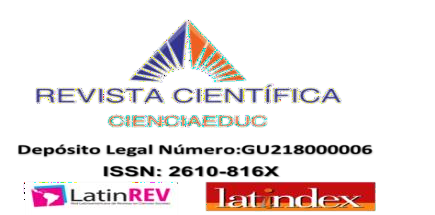 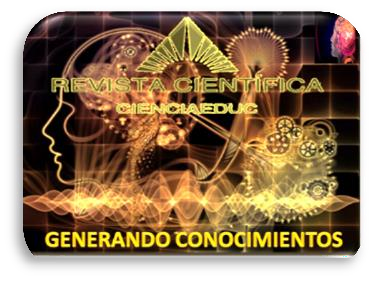 Volumen 4,  Número 1  Enero a Julio 2021
Revista Semestral. Venezuela
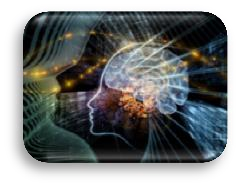 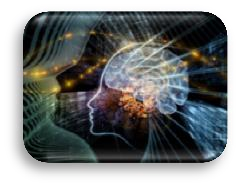 Participación y Percepción de los Padres y Representantes en las
Actividades Educativas
MSc. Lisbening Caridad Torres Álvarez
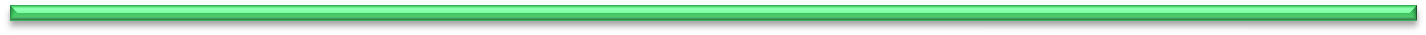 33
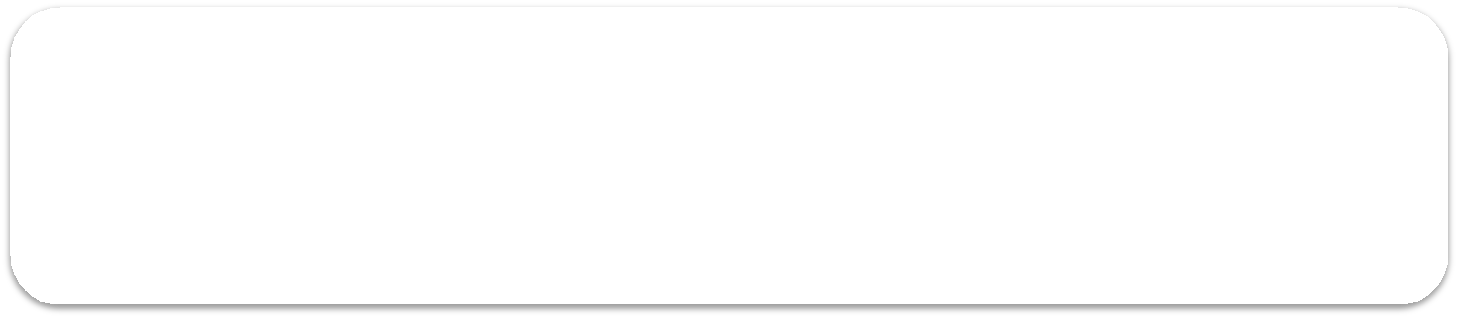 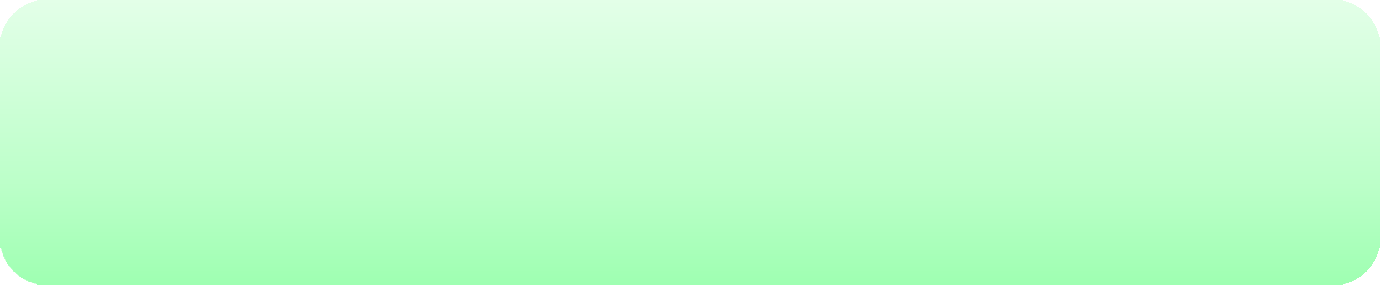 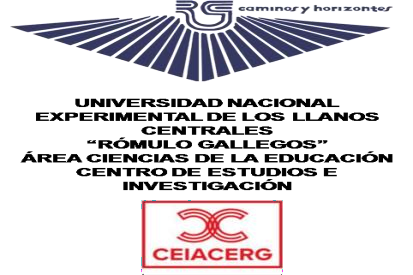 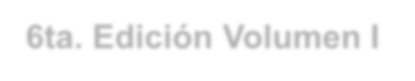 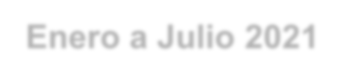 6ta. Edición Volumen I Enero a Julio 2021 Revista Semestral- Venezuela

De esta manera el contexto familiar puede actuar como un auténtico espacio para el aprendizaje, propiciando experiencias que le permitan a los niños adquirir vivencias cotidianas con objetos, interacciones personales, prácticas de bienestar psicosocial que le permitan desarrollar aptitudes físicas del lenguaje, estímulo a la curiosidad, aprendiendo a resolver problemas o situaciones y tomar sus propias decisiones.
Bajo esta perspectiva, en el hecho educativo se necesita una aproximación social de todos los autores: docentes, alumnos, familiar y comunidad donde cada quien asuma la responsabilidad y el compromiso que se amerite en tal situación y en el caso específico de la investigación realizada con representantes de la E.B.N.B. “Pedro Aldao”, donde se detectó que hay comunicación entre docentes y representantes sobre los problemas relacionados con sus representados, como falta de motivación y estimulo hacia los familiares para que haya mayor participación de esta en las actividades escolares.
Ello implica, atreverse a innovar, es decir, que se efectúe una reflexión profunda de los valores y convicciones personales, de crear otras vías para permitir que las transformaciones se sientan y se vivan en las aulas de clases. Es importante resaltar el trabajo realizado por los docentes para lograr esta interacción y participación de los padres y representantes en las actividades educativas de su representado, donde ellos son protagonistas en cada una de las actividades realizadas dentro y fuera de la escuela y de alcanzar los objetivos planteados.

RECOMENDACIONES

En atención a las conclusiones formuladas anteriormente se recomienda lo siguiente: En el proceso de construcción de la nueva sociedad venezolana, implica una nueva visión hacia la participación, en donde la comunidad debe asumir la responsabilidad con sus hijos en las escuelas, garantizándoles el cumplimiento de sus deberes y derechos sociales, económicos, culturales y ambientales. En tal sentido, la institución debe favorecer la participación protagónica y corresponsable de los padres y representantes en la construcción, ejecución y evaluación de todas aquellas actividades necesarias para establecer una sociedad democrática y participativa.
El docente desde el aula debe procesar la participación de los padres y representantes en el proceso educativo a través de actividades culturales, deportivas, sociales, de autogestión para la solución de problemas, adquiriendo las partes involucradas un compromiso compartido.
Desarrollar proyectos educativos donde se expresen creencias, convicciones y necesidades del colectivo a través de prácticas comunicativas que conformen y condicionen el necesario proceso de integración escuela-familia-comunidad.
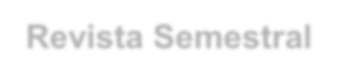 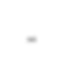 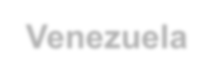 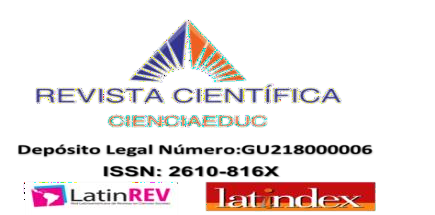 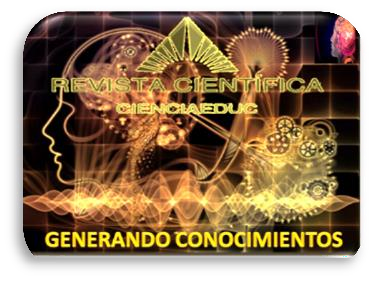 Volumen 4,  Número 1  Enero a Julio 2021
Revista Semestral. Venezuela
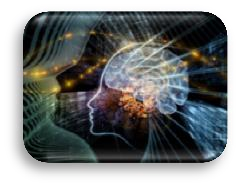 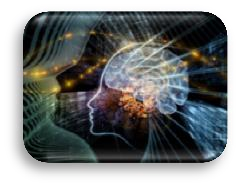 Participación y Percepción de los Padres y Representantes en las
Actividades Educativas
MSc. Lisbening Caridad Torres Álvarez
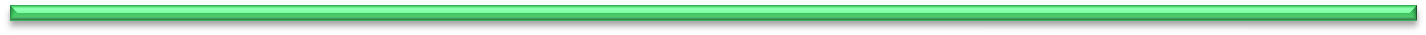 34
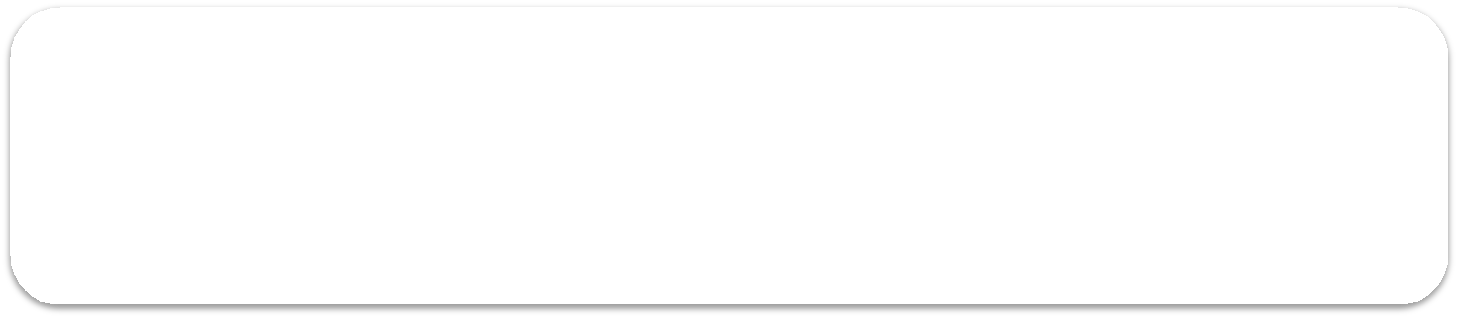 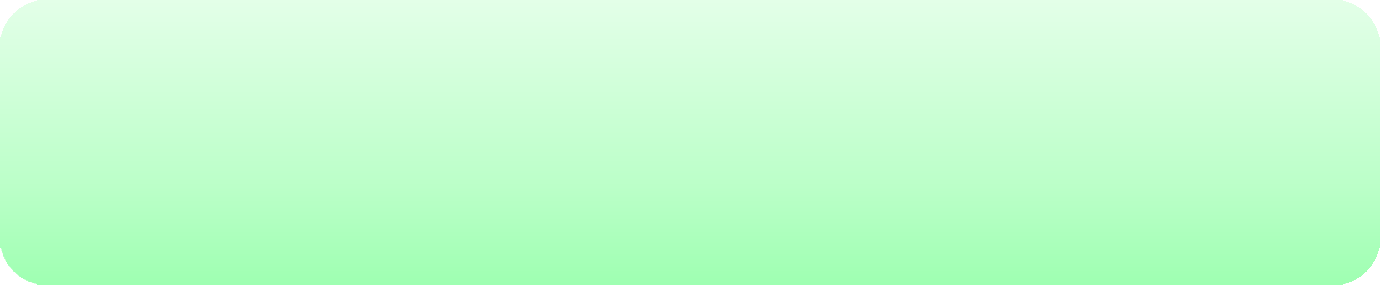 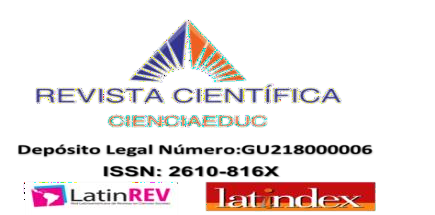 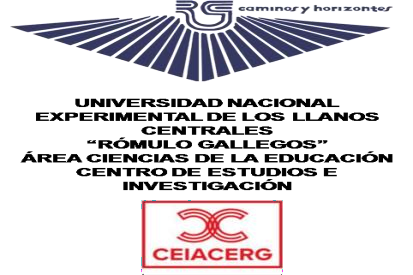 Los padres necesitan informarse en forma organizada, especifica, útil sobre el desarrollo de sus 	hijos y familiarizarse con estrategias que le permitan ayudar a sus hijos a tener un buen uso del 	tiempo libre en el hogar.

Considerar los resultados de este estudio para futuras investigaciones que permitan elaborar un plan bien concedido donde la escuela promueva la participación activa de los representantes en las actividades educativas para mejorar la calidad de la educación en el país toda vez que el entorno familiar es determinante y fuente principal de referencia cultural para la socialización de los hijos, a través de la enseñanza de conductas valorativas en la transmisión de creencias y actitudes para fortalecer el desarrollo de su propia personalidad.
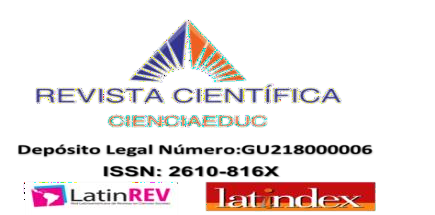 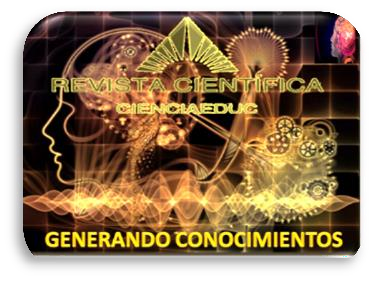 Volumen 4,  Número 1  Enero a Julio 2021
Revista Semestral. Venezuela
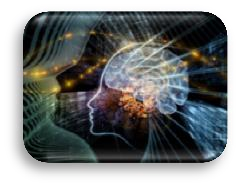 Participación y Percepción de los Padres y Representantes en las
Actividades Educativas
MSc. Lisbening Caridad Torres Álvarez
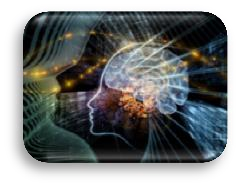 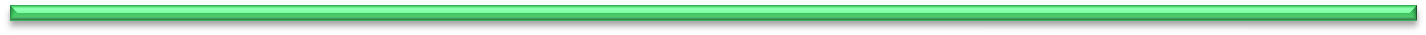 35
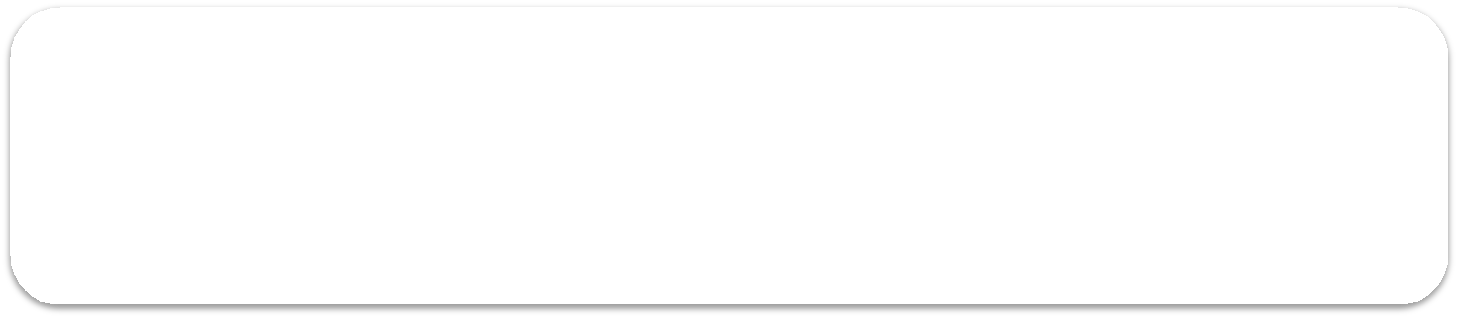 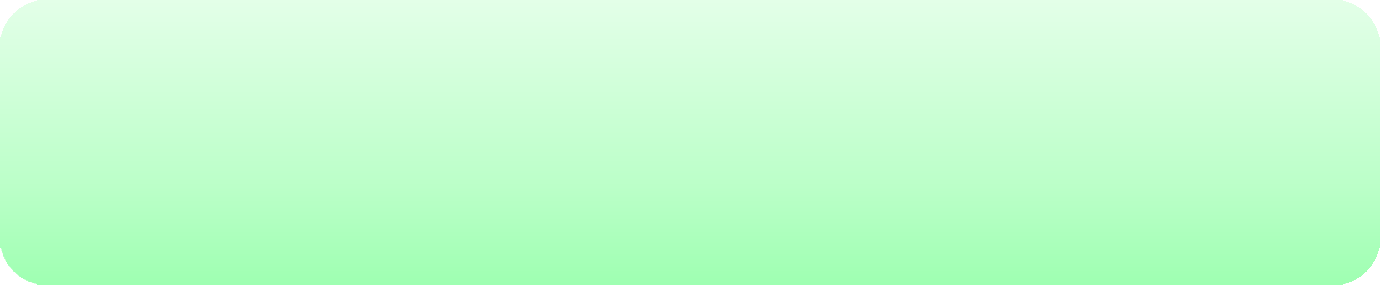 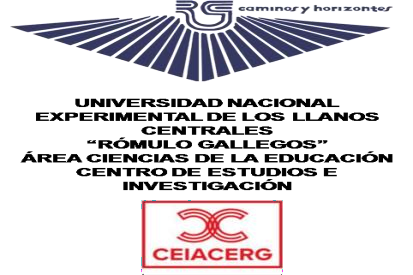 REFERENCIAS BIBLIOGRAFICAS

Albornoz, O. (1984). La Familia y la Educación del Venezolano. Universidad Central de Venezuela.
Carcas, Venezuela: Ediciones La Biblioteca.

Altuve,  J.  (1996).  La  Participación  Comunitaria  en  la  Educación  Venezolana.  Trabajo  de Investigación no publicado. U.P.E.L. Barquisimeto-Venezuela.

Álvarez, Q. (2001). Innovación educativa Nº 11. Santiago de Compostela, España.
Arias, F. (1999). Introducción a las técnicas de Investigación Social. Buenos Aires. Argentina. Cárdenas, A. (1995). La Educación que necesitamos Investigación y Posgrado.

CORDIPLAN (1995). IX Plan de la Nación. Caracas-Venezuela.

GUERRA (1991).  Estudio  Comparativo  para  determinar  la  participación  de  los  Padres  y Representantes en las comunidades educativas de las escuelas básicas  Andrés Bello y Salesiano Pio XII. Puerto La Cruz, Estado Anzoátegui.
Hernández, I. (1998). Programa de comunicación para la Integración Escuela Comunidad. UNESR. Hinojo, F. (2002). Padres y Maestros Nº 267. Barcelona, España.

Maza, A. (1999). Programa para la participación de los padres y representantes en  el proceso formativo de los alumnos cursantes de la I etapa de Educación Básica dirigida al Grupo Escolar FRONCONAL II. Barcelona, Anzoátegui Venezuela.
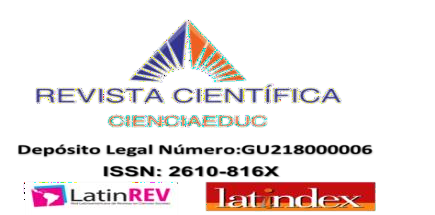 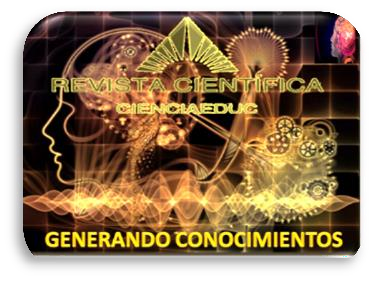 Volumen 4,  Número 1  Enero a Julio 2021
Revista Semestral. Venezuela
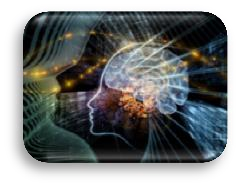 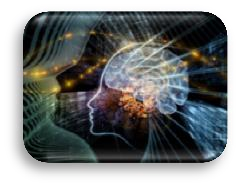 Participación y Percepción de los Padres y Representantes en las
Actividades Educativas
MSc. Lisbening Caridad Torres Álvarez
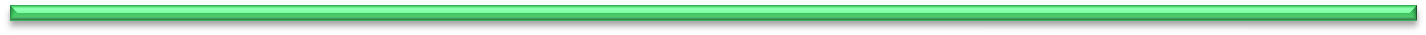 36
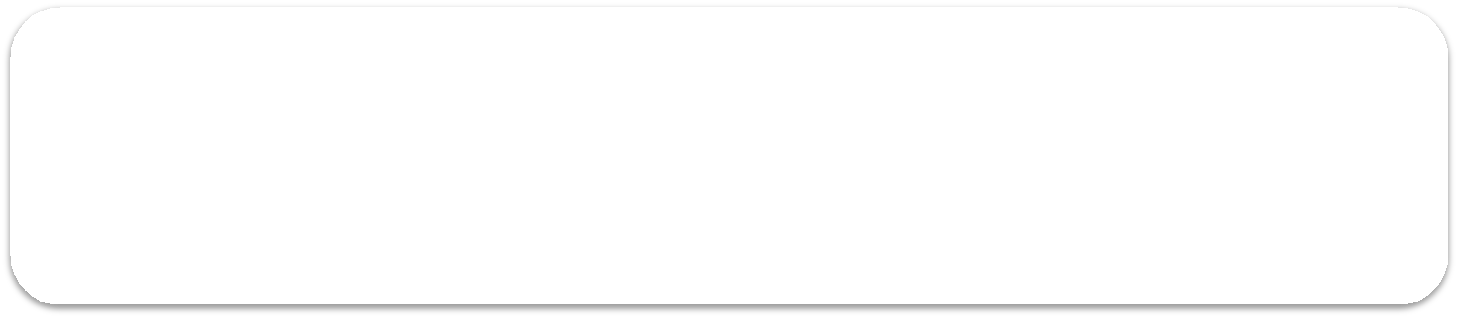 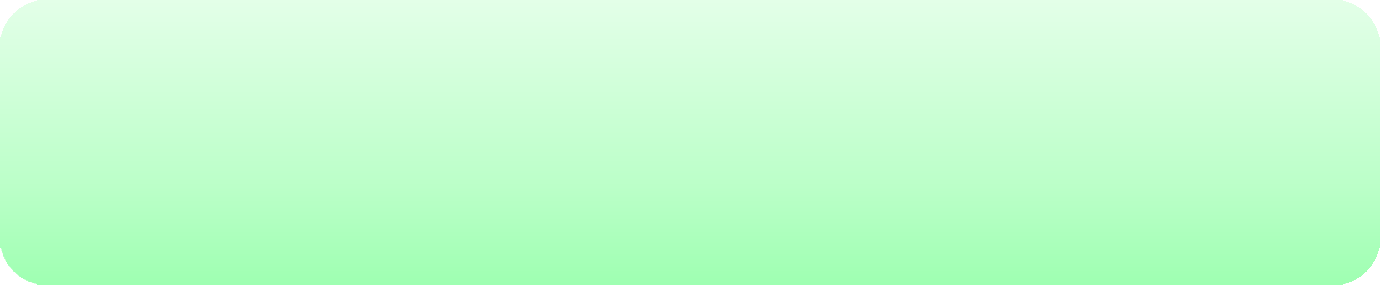 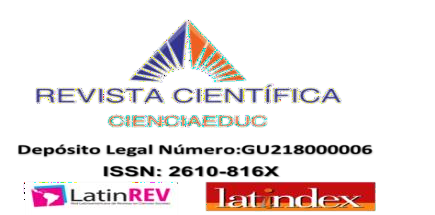 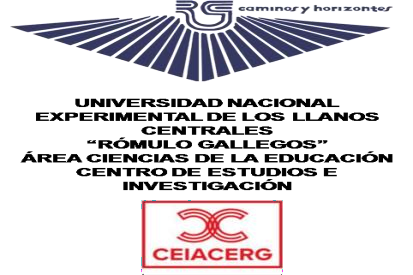 Para citar este artículo
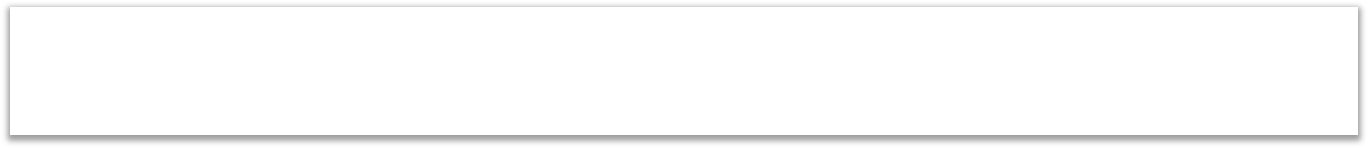 PhD Rudy Roraima Galindo Barrios
Universidad Nacional Experimental de los Llanos Centrales Rómulo Gallegos (Venezuela)
Correo Electrónico: rudy.galindo.b@gmail.com
Como citar este artículo: Roraima G. Barrios (2021), “La Axiología: Una Aproximación Teórica desde la Perspectiva de la Calidad Social en la Universidad Venezolana” I (1-13)
Recibido: Agosto 2020
Revisado: Agosto 2020
Aceptado: Septiembre 2020
“La Axiología: Una Aproximación Teórica desde la Perspectiva de la Calidad Social en la Universidad Venezolana”

Resumen
La investigación tuvo como propósito generar fundamentos teóricos epistemológicos, que contribuyan a redefinir el papel de la axiología en la búsqueda de la calidad social en la Universidad Venezolana, tomando como caso de estudio la Universidad Nacional Experimental de los Llanos Centrales “Rómulo Gallegos”, metodológicamente, la matriz epistémica del estudio es el paradigma post positivista con un discurso cualitativo, así mismo se expone el enfoque fenomenológico, empleando para ello el método fenomenológico- hermenéutico, el escenario estuvo representado por la casa de estudios antes señalada, considerando como actores sociales a docentes de distintas áreas de la universidad, que contaban con las credenciales suficientes para ese rol, empleando al efecto entrevistas semi- estructuradas; los principales hallazgos fueron analizados a través de la categorización, estructuración, contrastación y triangulación, develando que la universidad debe estar construida en un ambiente de convivencia orientada al buen vivir, encaminada a explotar los talentos y capacidades de cada actor social en el contexto universitario, docentes con formación humanística, además de aportar a la construcción de la calidad del egresado, en un ser humano integral. Conllevando esto a teorizar sobre la importancia de la axiología a nivel universitario, generándose un marco basado en componentes políticos, ontológicos y metodológicos que dan cuerpo a la Teoría Ecoaxiológica de la Calidad Social, la cual considera la ética como eje articulante entre el contexto universitario y la Calidad Social, permeada por el proyecto de vida del individuo y la razón práctica del quehacer docente, considerando como elementos clave la institución universitaria, la familia y la sociedad, como instituciones fundamentales para la construcción de una nueva visión del quehacer universitario.

Descriptores: Elementos Axiológicos, Calidad Social y Universidad Venezolana

Reseña Biográfica: Docente de la UNERG Área Ciencias de la Salud, con estudios de pregrado en la UNERG y postgrado en universidades nacionales e internacionales. Tutora de pre y postgrado. Contralora Académica y actualmente Jefe del Departamento de Ciencias Morfológicas y Fisiológicas del Programa Radiodiagnóstico.
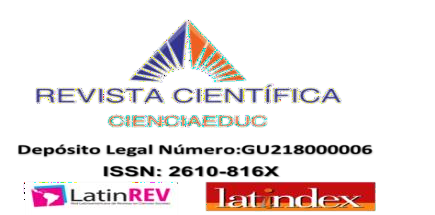 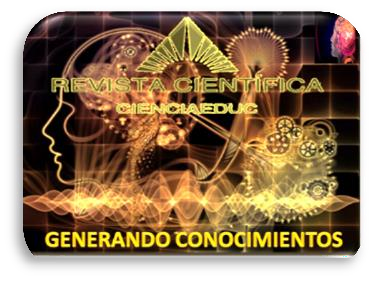 Volumen 4,  Número 1  Enero a Julio 2021
Revista Semestral. Venezuela
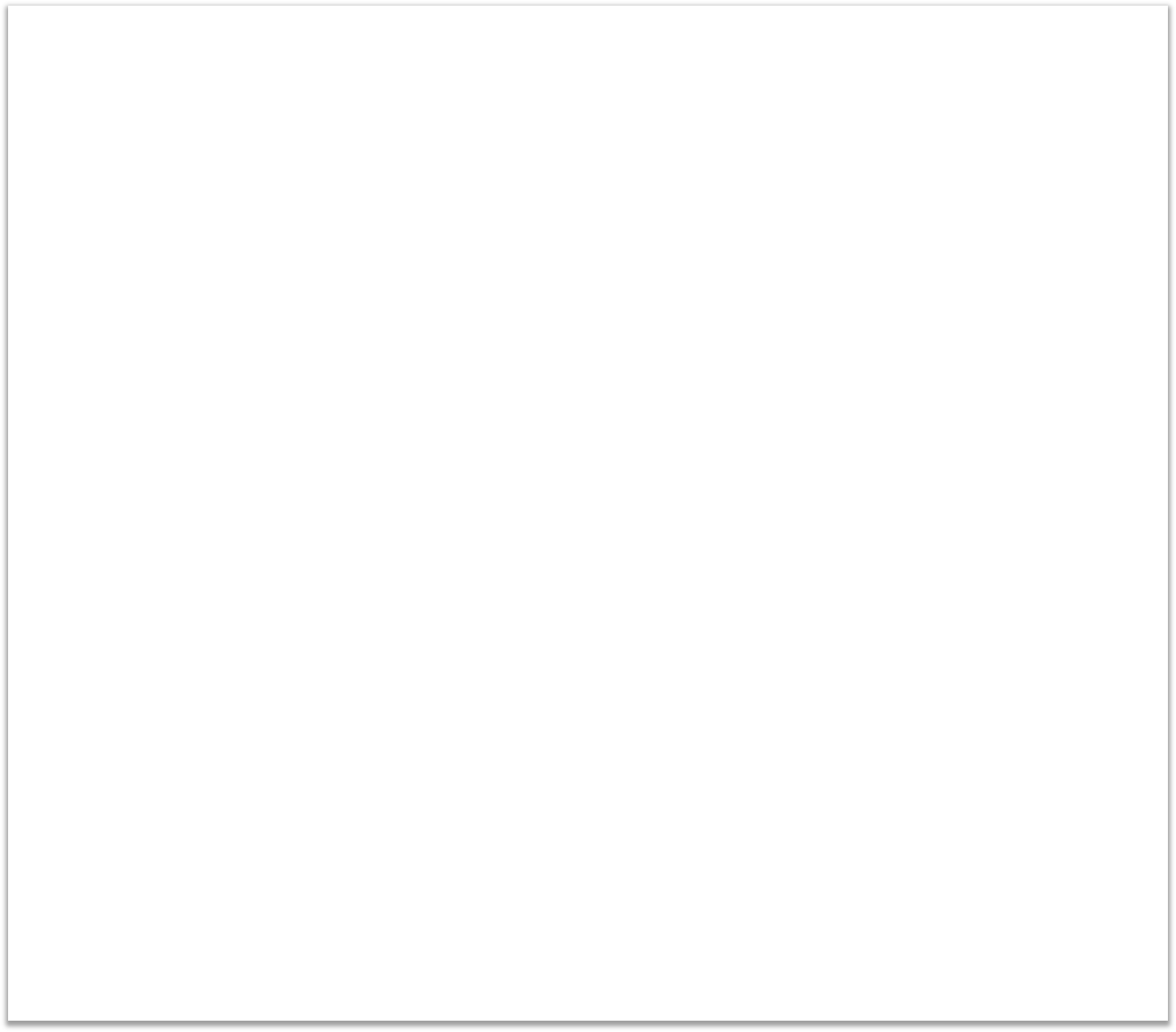 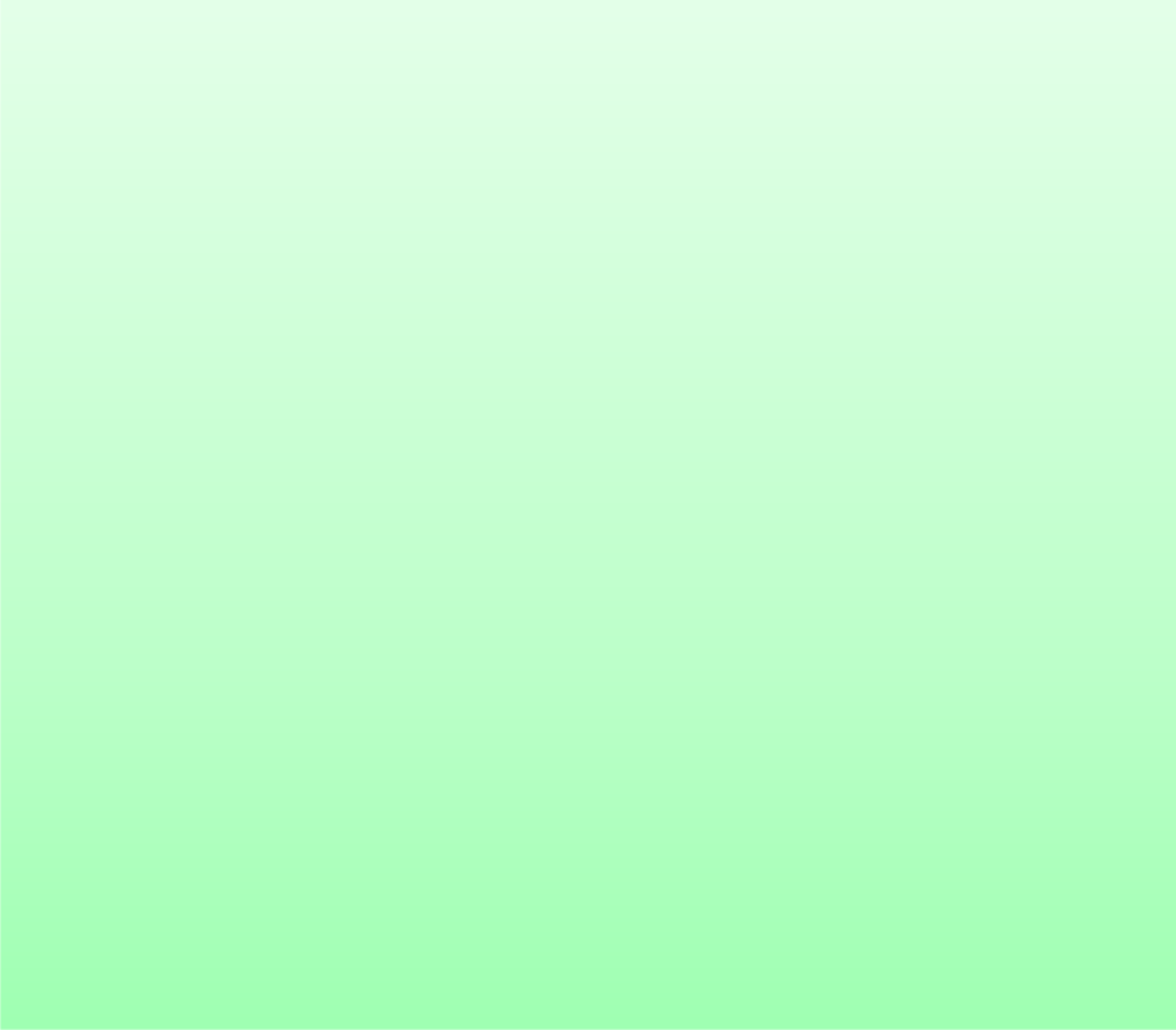 37
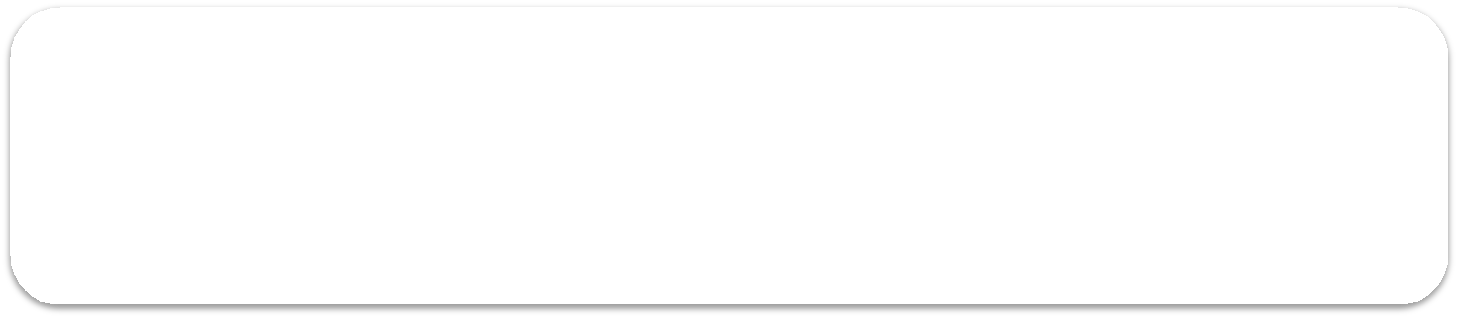 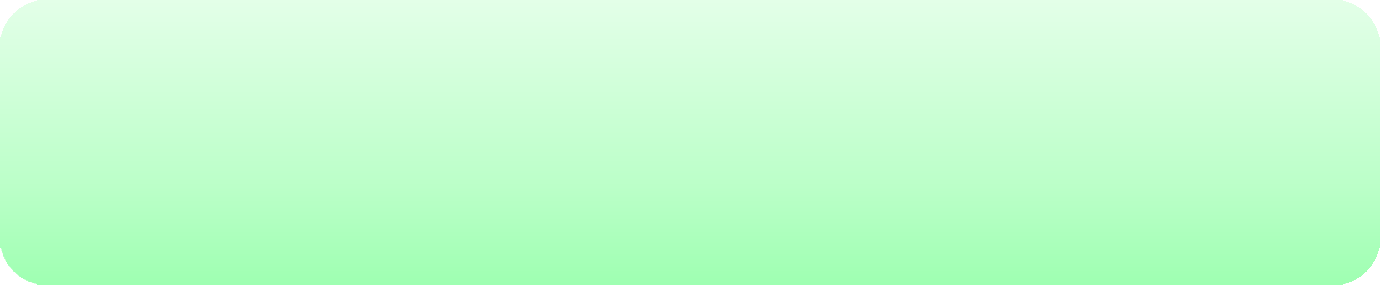 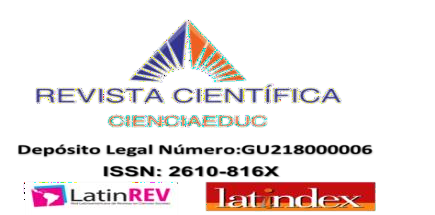 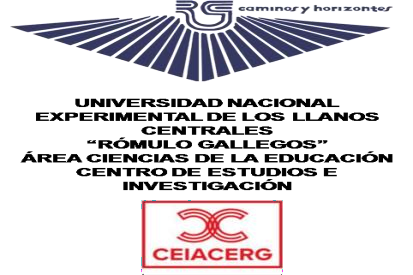 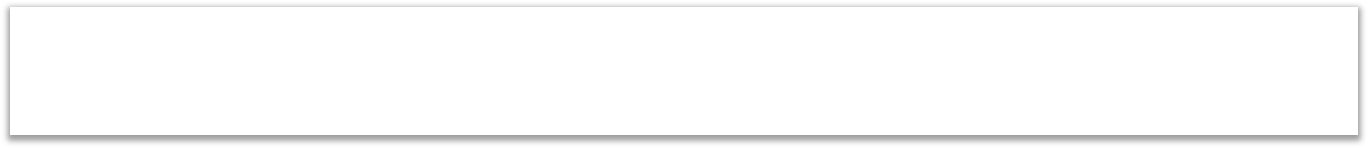 PhD Rudy Roraima Galindo Barrios
Rómulo Gallegos National Experimental University of the Central Plains (Venezuela)
Email: rudy.galindo.b@gmail.com
How to cite this article: Roraima G. Barrios (2020), "The Axiology: A Theoretical Approach from the Perspective of Social Quality in the Venezuelan University" I (1-13)
Received: August 2020
Revised: August 2020
Accepted: September 2020
“Axiology: A Theoretical Approach from the Perspective of Social Quality in the Venezuelan University”

ABSTRACT

The purpose of the research was to generate epistemological theoretical foundations that contribute to redefining the role of axiology in the search for social quality in the Venezuelan University, taking as a case  study  the  “Rómulo  Gallegos”  National  Experimental  University  of  the  Central  Plains, methodologically , the epistemic matrix of the study is the post-positivist paradigm with a qualitative discourse,  likewise  the  phenomenological  approach  is  exposed,  using  the  phenomenological- hermeneutical method for this, the scene was represented by the aforementioned house of studies, considering as social actors teachers from different areas of the university, who had sufficient credentials for this role, using semi-structured interviews for this purpose; The main findings were analyzed through the categorization, structuring, contrasting and triangulation, revealing that the university must be built in an environment of coexistence oriented to good living, aimed at exploiting the talents and capacities of each social actor in the university context. teachers with humanistic training, in addition to contributing to the construction of the quality of the graduate, in an integral human being. This leads to theorizing about the importance of axiology at the university level, generating a framework based on political, ontological and methodological components that give body to the Ecoaxiological Theory of Social Quality, which considers ethics as the articulating axis between the university context and Social Quality, permeated by the individual's life project and the practical reason for teaching, considering as key elements the university institution, the family and society, as fundamental institutions for the construction of a new vision of university work.

Descriptors: Axiological elements, social quality and Venezuelan university

Biographical Review: Research professor at the UNERG Health Sciences Area, with undergraduate studies at UNERG and postgraduate studies at national and international universities. Undergraduate and graduate tutor. Academic Comptroller and currently Head of the Department of Morphological and Physiological Sciences of the Radiodiagnostic Program.
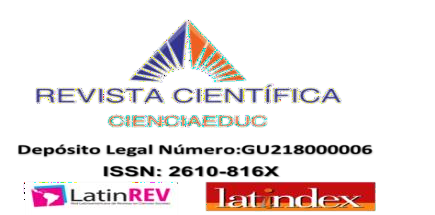 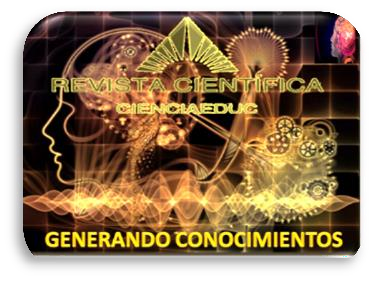 Volumen 4,  Número 1  Enero a Julio 2021
Revista Semestral. Venezuela
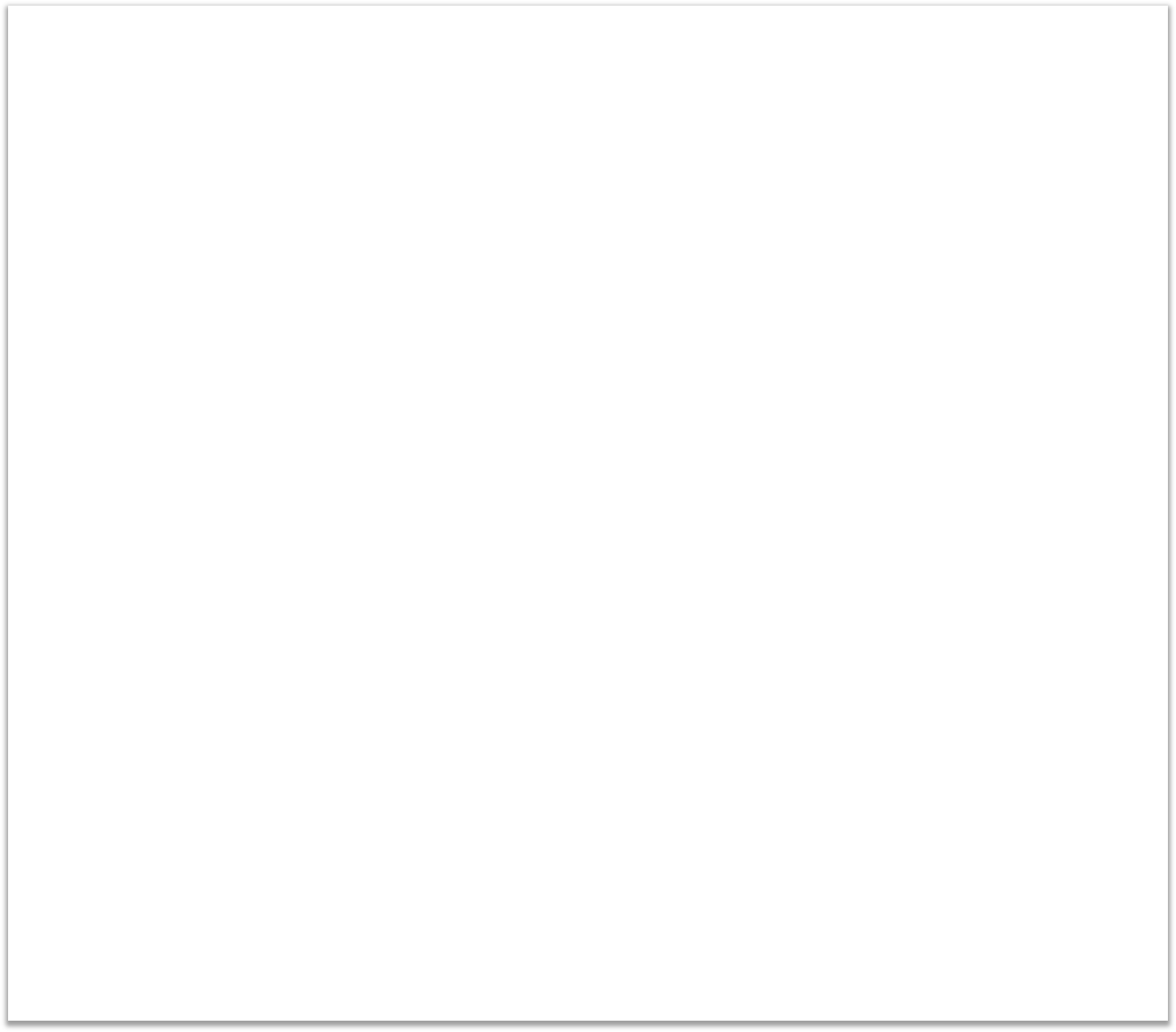 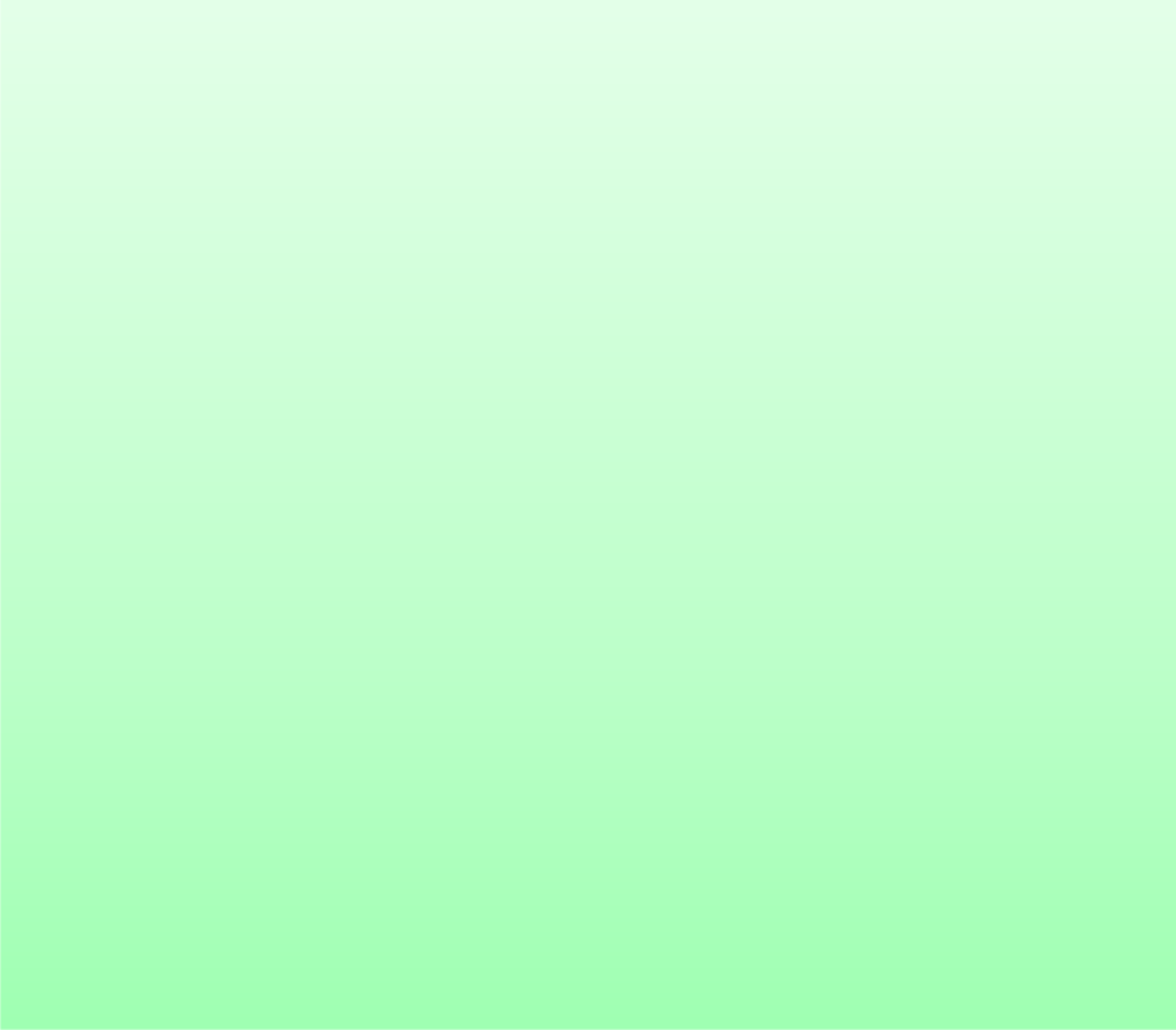 38
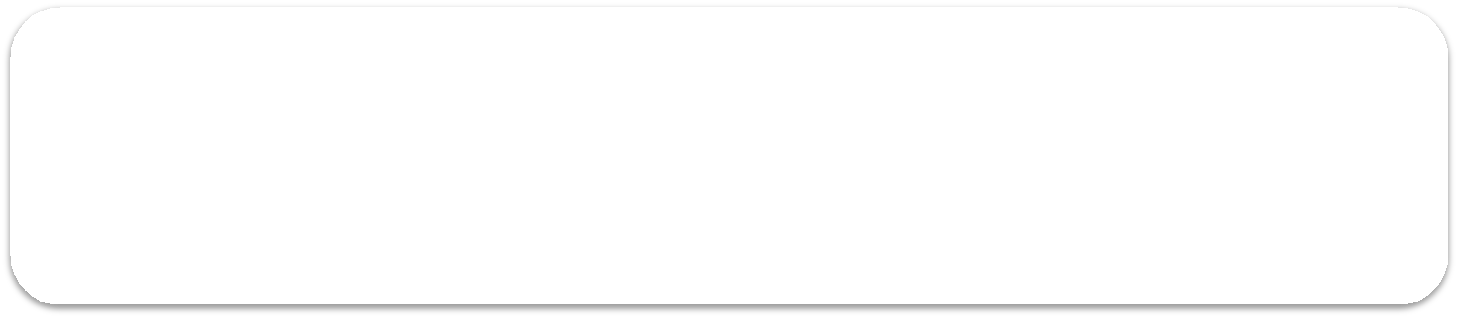 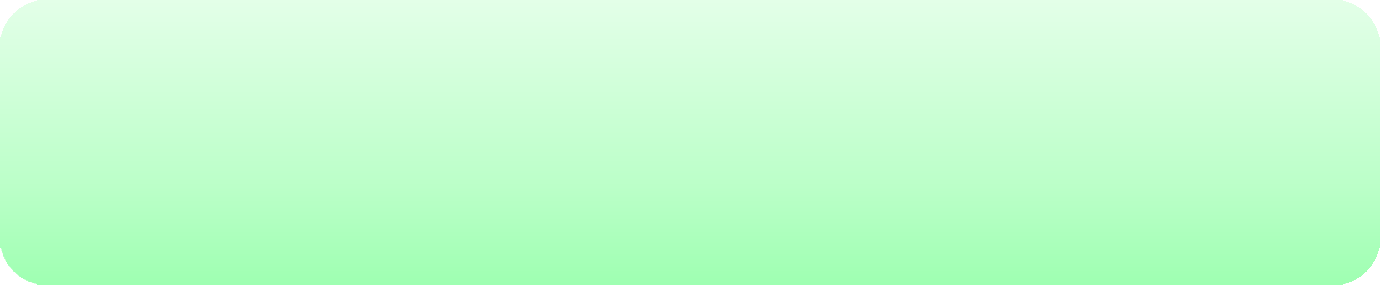 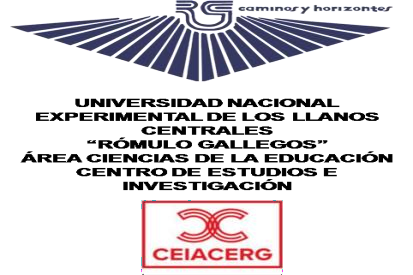 INTRODUCCIÓN

Las transformaciones que se están experimentando en la actualidad producto del cambio operado en el contexto social, político, económico, científico y socio-cultural, obliga a la reflexión y análisis en aspectos específicos del amplio y complejo campo que significa la promoción de una conducta axiológica, de allí que la investigación se demuestra teóricamente al dar cuenta del estado del conocimiento en el vínculo de las tendencias filosóficas educativas relacionadas con el eje transversal valores en el contexto de la Universidad Venezolana.

ACERCAMIENTO AL FENÓMENO DE ESTUDIO

La educación universitaria de hoy es un compromiso para mejorar la sociedad, reforzando las comunidades y estimulando el progreso social. Esta realidad nos obliga a reconsiderar la misión de nuestras instituciones de educación y nuestro rol como docentes para construir un camino conjunto, que responda a estas nuevas necesidades. La educación universitaria profundiza el proceso de formación integral y permanente de ciudadanos críticos, reflexivos, sensibles y comprometidos, social y éticamente con el desarrollo del país. Tiene como función la creación, difusión, socialización, producción, apropiación y conservación del conocimiento en la sociedad, así como el estímulo de la creación intelectual y cultural en todas sus formas.
Su finalidad es formar profesionales e investigadores de la más alta calidad y auspiciar su permanente actualización y mejoramiento, con el propósito de establecer sólidos fundamentos que, en lo humanístico, científicos y tecnológico, sean soporte para el progreso autónomo, independiente y soberano del país en todas las áreas. Así pues, la educación universitaria debe estar encaminada no solo a la transmisión de conocimiento, sino que ella debe estar imbuida también por un alto contenido axiológico que haga sensible al educando para ejercer una profesión centrada en fuertes principios éticos y morales que contribuyan a facilitar su integración como miembro activo de la comunidad donde ejerce su profesión.
Por ello, las instituciones de educación universitaria no deben limitarse a generar conocimientos disciplinares y desarrollar habilidades. Como parte de un sistema cultural más amplio, su rol es también el de enseñar, fomentar y desarrollar los valores morales y éticos requeridos por la sociedad. En este sentido, la educación asumida desde una perspectiva axiológica comienza sobre la base del ejemplo y exige un proceso gradual, donde es necesario buscar e indagar cuales valores y porque vías se deben formar, desarrollar, afianzar y potenciar en diferentes momentos de la vida según las necesidades que se van presentando en la formación profesional.
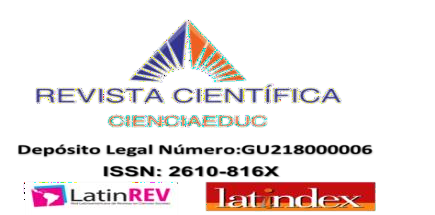 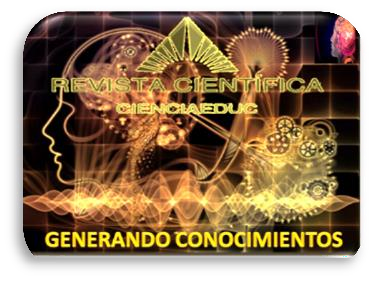 Volumen 4,  Número 1  Enero a Julio 2021
Revista Semestral. Venezuela
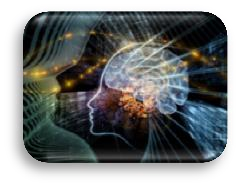 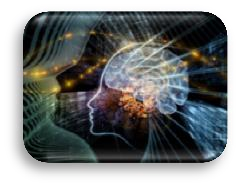 “La Axiología: Una Aproximación Teórica desde la Perspectiva de la Calidad Social en la Universidad Venezolana”
Autora: PhD Rudy Roraima Galindo Barrios
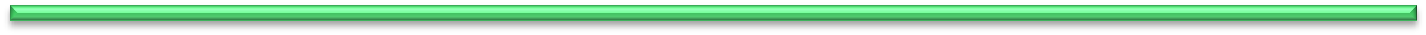 39
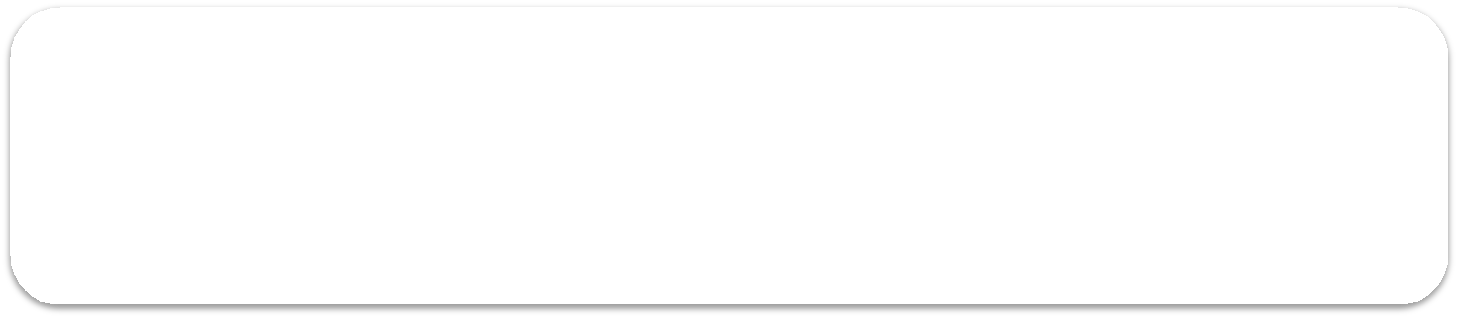 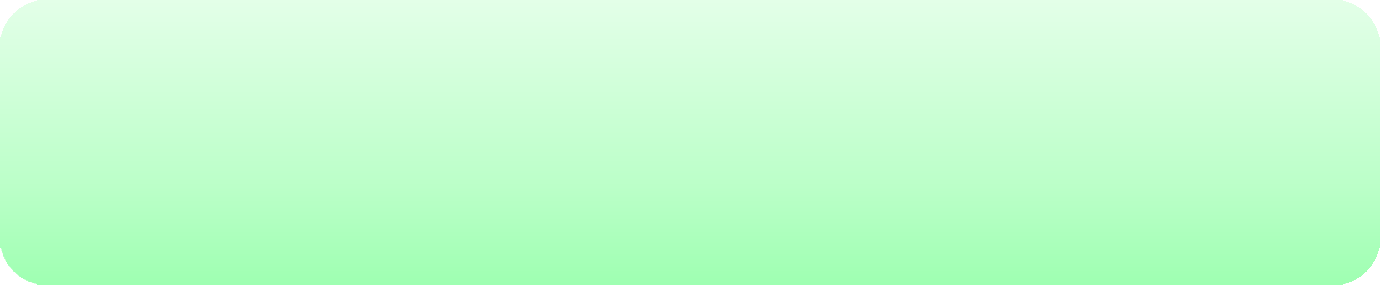 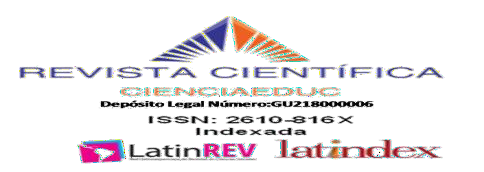 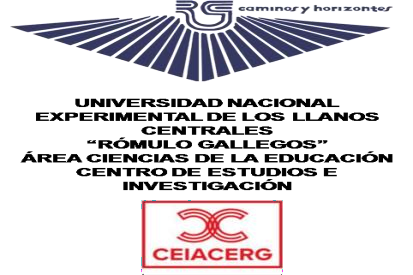 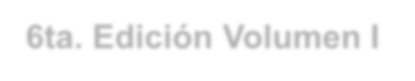 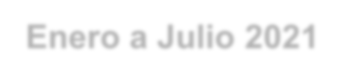 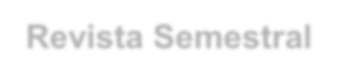 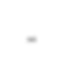 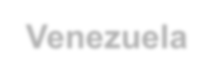 Por ello, según Hilacha, (2003), “el trabajo armónico en equipo, con diferentes especialistas de diferentes ramas del saber, capaces de analizar la diversidad de factores relacionados con un problema” (p.60), por tanto, los profesionales egresados de la educación deben estar preparados para trabajar en equipos que faciliten el desarrollo de las ideas, el debate y la toma acertada de decisiones que favorezcan el bienestar social, económico, político, ético y moral de la sociedad y de los hombres y mujeres que la integran.
Ante este panorama, en la Universidad Nacional Experimental de los Llanos Centrales Rómulo Gallegos, situada en San Juan de los Morros, estado Guárico, se evidencia una escasa articulación entre la Universidad y la sociedad en la que se encuentra inmersa, siendo el lazo de unión entre ambas, la que da el sustento, para servir y promover el desarrollo humano, social, cultural, armónico y sustentable. Además, se denota poca participación de los actores educativos involucrados en el desarrollo de estrategias de construcción colectiva donde se garantice la equidad y la inclusión social, en un sistema concebido para brindar calidad social y educativa.
De allí, que el presente estudio esté orientado a dilucidar elementos axiológicos desde la perspectiva de la Calidad Social, partiendo del supuesto que la formación de la condición humana es el soporte para el acceso a las oportunidades y opciones para alcanzar autodesarrollo.


Propósitos de Investigación
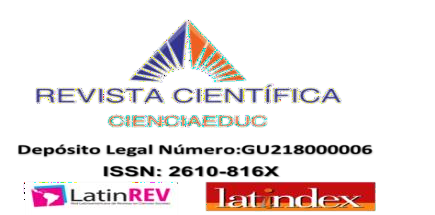 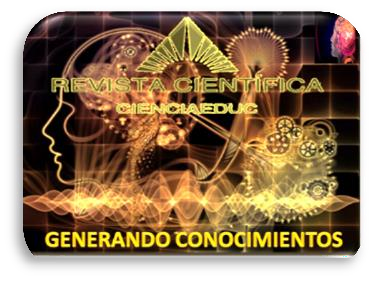 Volumen 4,  Número 1  Enero a Julio 2021
Revista Semestral. Venezuela
-   Conocer las experiencias obtenidas por la Universidad Nacional Experimental de los Llanos Centrales Rómulo Gallegos en materia de promoción de cultura axiológica en la construcción de calidad social
Interpretar los aportes de la universidad en la promoción de la conducta axiológica como
elemento clave para el proceso de construcción de calidad social en el egresado universitario. Mostrar el dominio cognoscitivo que poseen los actores educativos acerca de su papel en el rescate, preservación y promoción del aspecto cultural en el contexto de la construcción de la calidad social en la población universitaria.
Generar fundamentos teóricos epistemológicos que contribuyan a redefinir el papel de la axiología en la búsqueda de la calidad social en la Universidad Nacional Experimental de los Llanos Centrales Rómulo Gallegos.
-
-
-
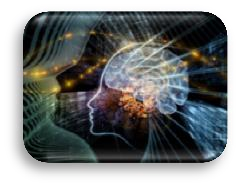 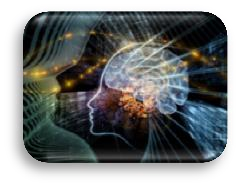 “La Axiología: Una Aproximación Teórica desde la Perspectiva de la Calidad Social en la Universidad Venezolana”
Autora: PhD Rudy Roraima Galindo Barrios
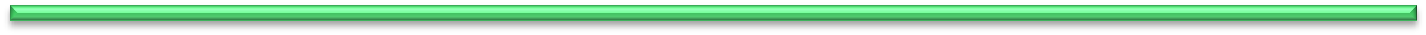 40
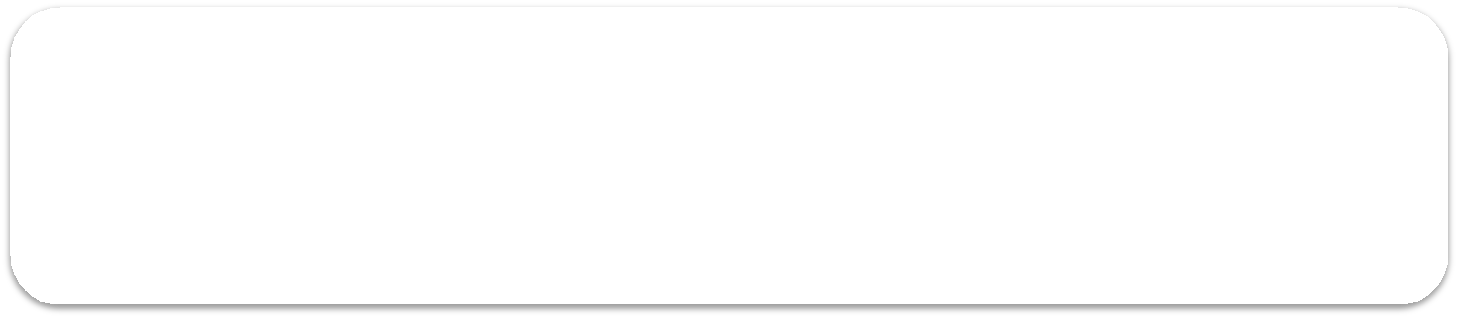 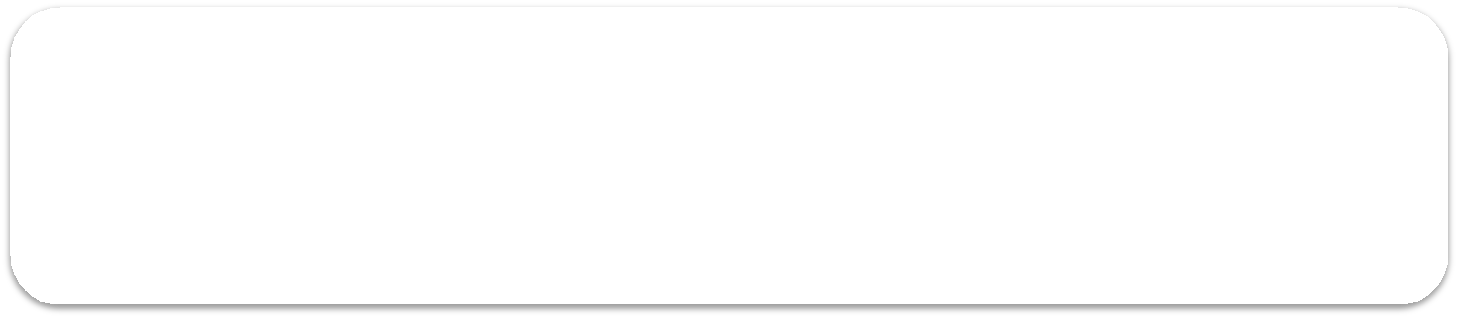 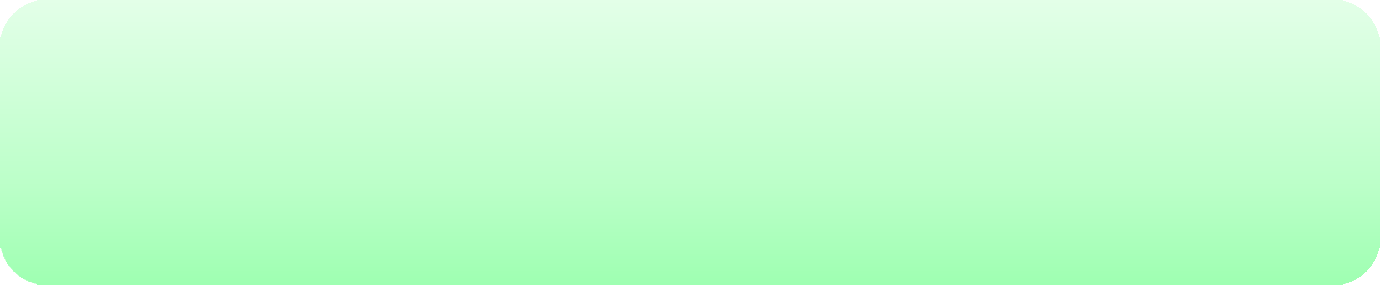 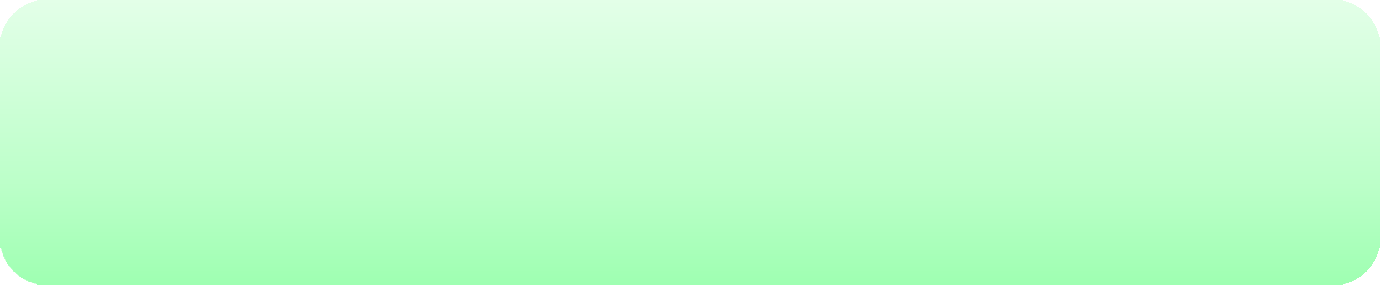 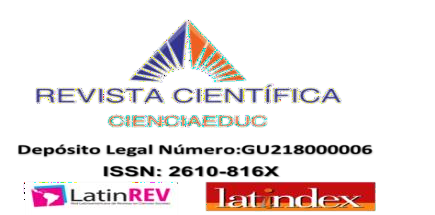 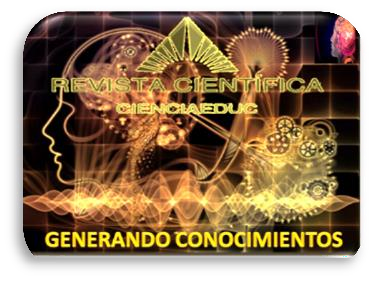 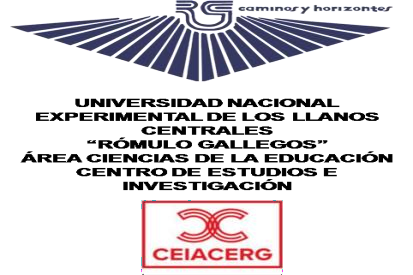 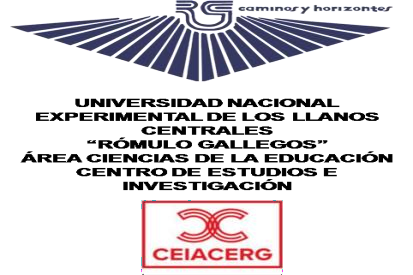 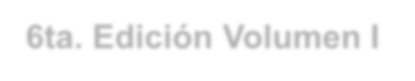 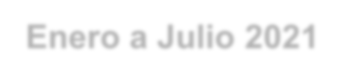 6ta. Edición Volumen I Enero a Julio 2021 Revista Semestral- Venezuela

Planteamiento Justificante

Es un compromiso para la educación, la formación de un potencial humano con modelos mentales de aprendizaje y acción para la transformación, es decir, orientada hacia la búsqueda sistemática de las competencias, ya que las cualidades implícitas en la formación del individuo se vienen constituyendo como el arma competitiva del siglo XXI, y las personas especializadas, la única ventaja de competencia perdurable.
Así mismo, es preciso considerar la importancia que reviste la promoción de una conducta axiológica, por lo que es necesario implementar una política educativa que no se agote en el sólo hecho de proveerle un bagaje intelectual y técnico, puesto que las mutaciones en el mundo actual, como resultado del desarrollo de tecnologías y nuevas técnicas de reproducción, de políticas y filosofías implícitas, demandan la formación de competencias y aptitudes, facilitando de esta manera, la movilidad social. Esta conceptualización conduce a revalorizar las competencias del estudiantado y a reconocerlas como proceso inherente al desarrollo local y regional.
De igual modo, la investigación podría considerarse como un aporte a la formulación de políticas de formación profesional y de capacitación específica, tendientes a dotar a los profesionales universitarios, de una connotación cultural abierta a las demandas sociales, participación y mejoramiento de las condiciones de vida y en general, para articular el desarrollo personal con las exigencias científico-técnicas del mundo contemporáneo.

ABORDAJE EPISTÉMICO

Teorías que fundamentan la investigación

Teoría Socio-humanista

Paván, (2005) concibe el humanismo como la concepción del hombre como un todo, es decir la reivindicación de la corporeidad en toda explicación verdadera de la realidad humana. El humanismo como concepción filosófica e ideológica sobre el ser humano, es el plano más integrador de la concepción ética y axiológica que se asume acerca del conocimiento de la moral y de los valores, como configuraciones intrínsecas y dinámicas de las personas como un todo único orgánico e irrepetible y de la sociedad en su conjunto.
De acuerdo, a Kurtz, (2008) los valores del humanismo están a la vanguardia del cambio social, en tal sentido ofrece una teoría social significativa. El humanismo ofrece una óptica universal basada en la ciencia y los valores comunes.
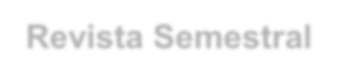 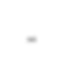 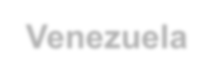 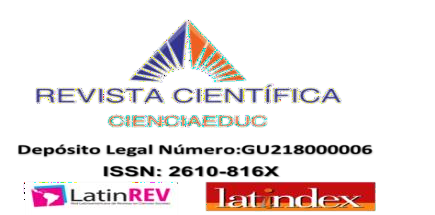 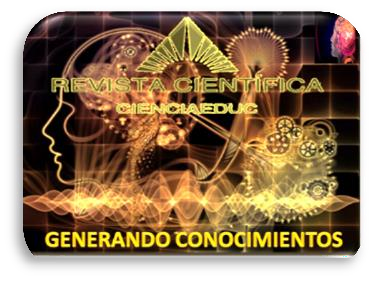 Volumen 4,  Número 1  Enero a Julio 2021
Revista Semestral. Venezuela
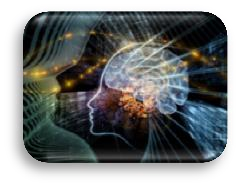 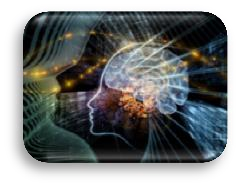 “La Axiología: Una Aproximación Teórica desde la Perspectiva de la Calidad Social en la Universidad Venezolana”
Autora: PhD Rudy Roraima Galindo Barrios
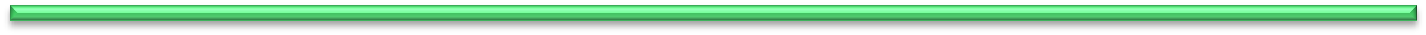 41
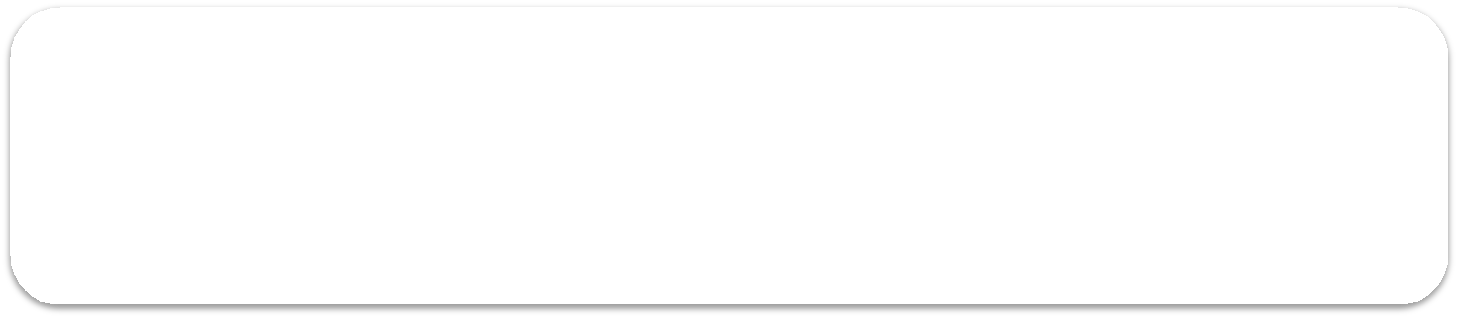 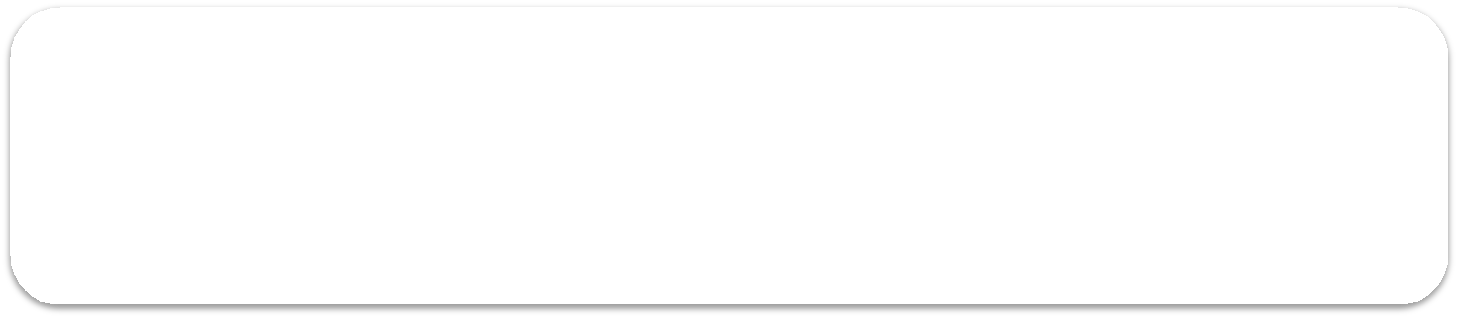 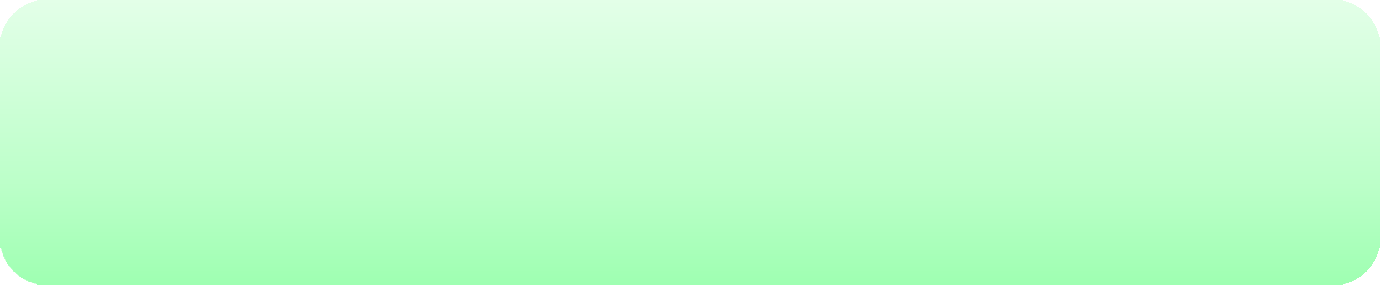 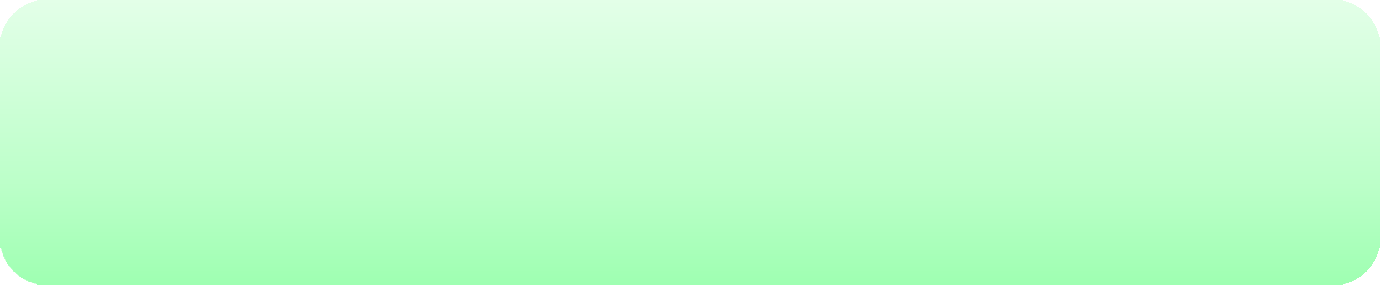 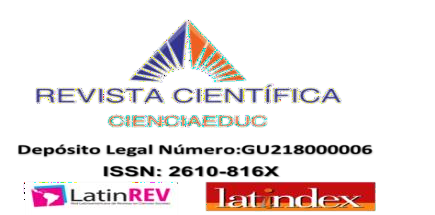 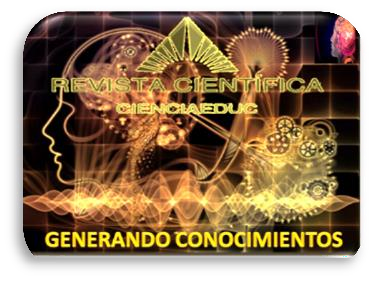 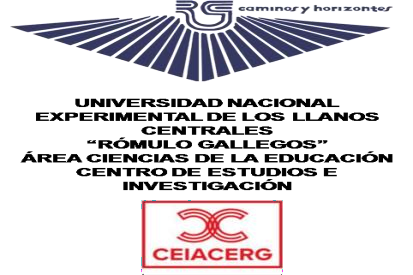 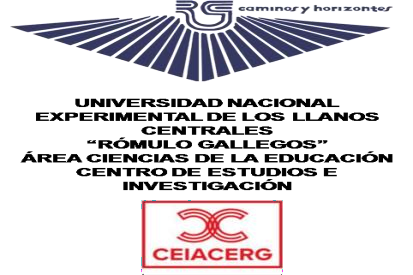 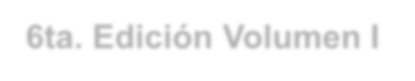 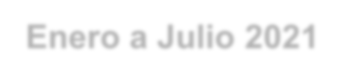 6ta. Edición Volumen I Enero a Julio 2021 Revista Semestral- Venezuela
El aspecto socio humanista, tiene un éxito mayor si se desarrolla en vínculo directo con la práctica social, así el currículo adquiere mayor eficiencia para lograr la formación integral del estudiante. Por consiguiente, es de vital importancia el vínculo social y humanista del proceso educativo desde una dimensión curricular, que posibilite el crecimiento humano a partir de la interacción con la práctica social.

Teoría de la Construcción Social de la Realidad

En el construccionismo social, el conocimiento y la realidad son construidos socialmente por el ser humano en la cotidianeidad, con el saber de la gente a través de experiencias por medio del instrumento comunicación social, tal es la concepción de sus autores (Bergen, y Luckman, 1968). Los aspectos constitutivos de la teoría de la construcción social de la realidad muestran procesos dialecticos y ontológicos que vive el ser humano para su constitución como miembro de la sociedad.

Teoría de la Acción Comunicativa

La teoría de la acción comunicativa de Habermas, (1984), implica para su creador, la posibilidad de realizar un acto positivo, reflexivo sobre el trabajo social, es relevante la comunicación entre los miembros de la comunidad lo cual él denomina “acción comunicativa” donde la intención sea el de entender al otro para llegar a la verdad, y de esa forma llegar a un consenso y solucionar algún problema. En rigor, la reflexión es la práctica que, por excelencia, nos permite a los docentes observar la realidad educativa y generar las intervenciones pedagógicas que correspondan. La reflexión sólo se logra por medio del lenguaje, pues a través del diálogo con nuestros estudiantes y pares podemos alcanzar un nivel de reflexión que nos permita llegar a acuerdos y, a través de éstos, generar las transformaciones educativas que se requieren.

Teoría de la Gerencia y la Organización

La teoría de la gerencia organizacional parte del supuesto que la universidad es una organización, dado que las estrategias abordadas en la actuación pedagógica son implementadas y ejecutadas por personas que se integran en forma grupal. En este sentido, las organizaciones, tanto universitarias como de la sociedad global deben ser entendidas como entidades humanas y se propone el florecimiento de la creatividad y toma de decisiones, producto de las experiencias, aprendizajes y exigencias del entorno cambiante en que se desenvuelven.
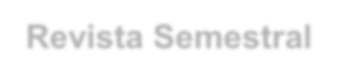 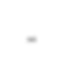 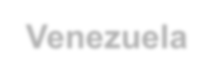 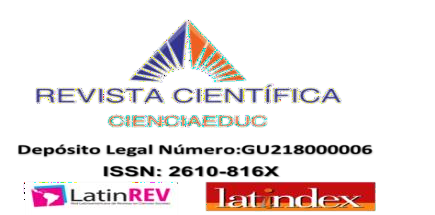 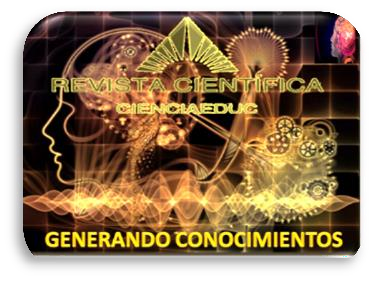 Volumen 4,  Número 1  Enero a Julio 2021
Revista Semestral. Venezuela
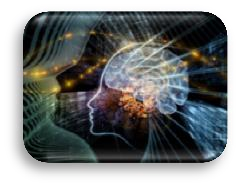 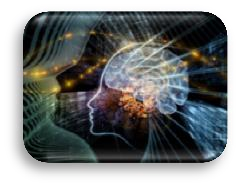 “La Axiología: Una Aproximación Teórica desde la Perspectiva de la Calidad Social en la Universidad Venezolana”
Autora: PhD Rudy Roraima Galindo Barrios
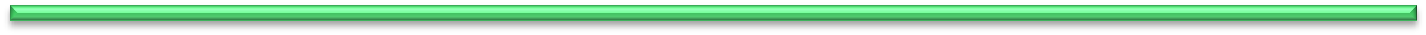 42
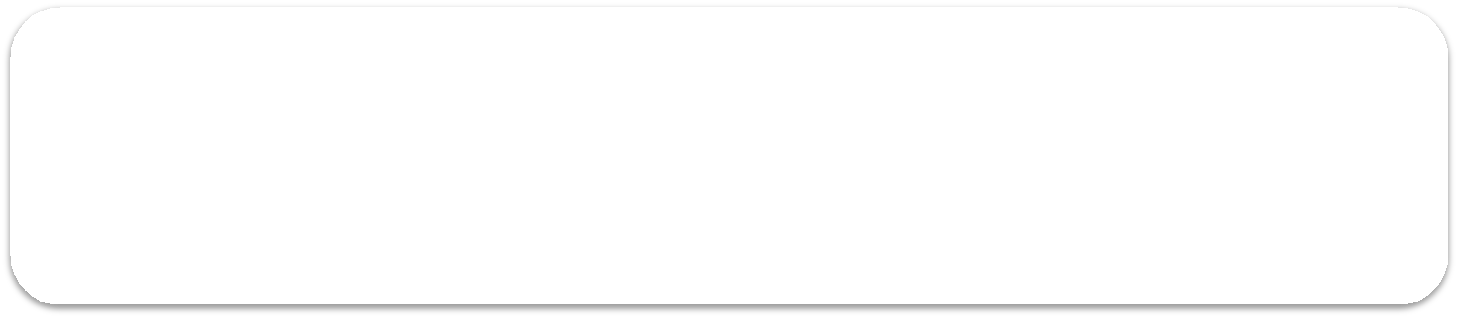 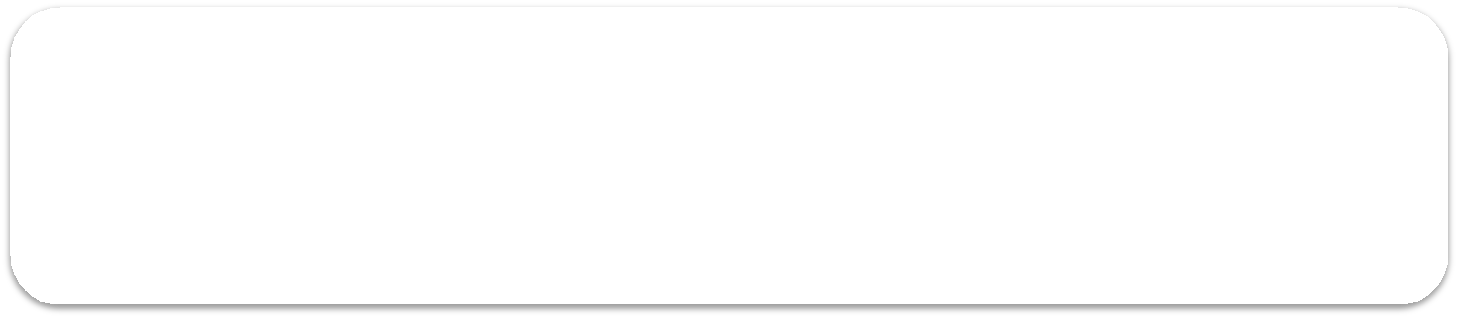 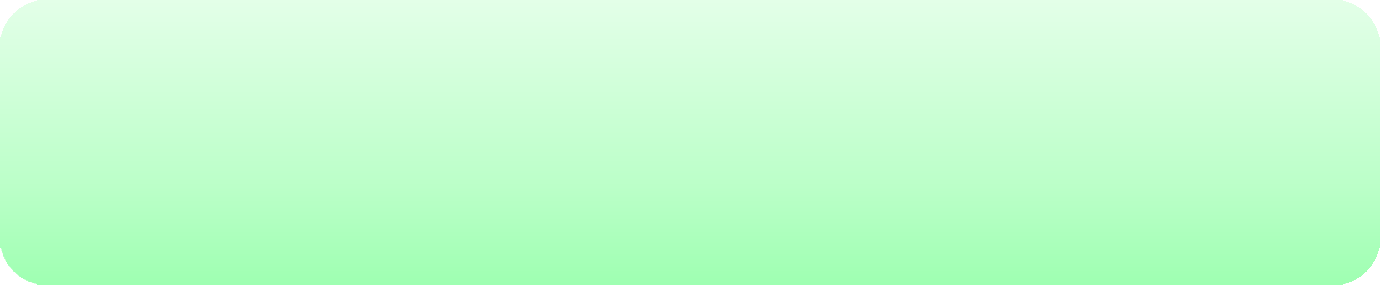 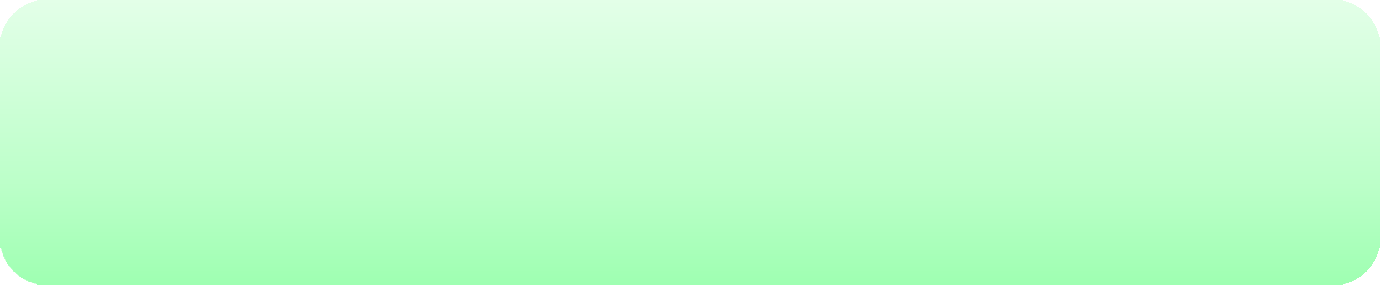 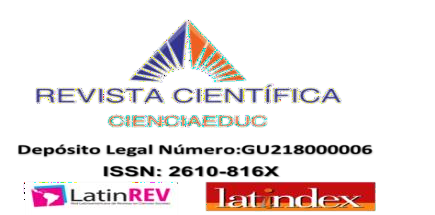 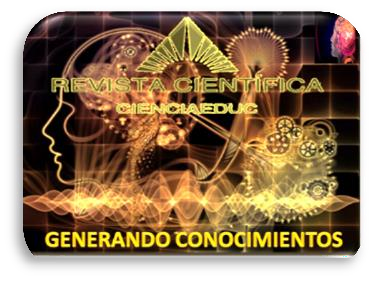 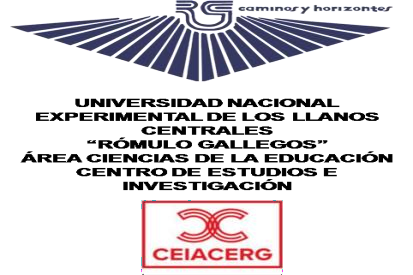 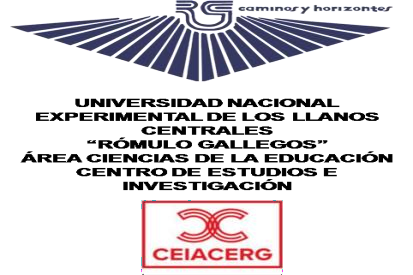 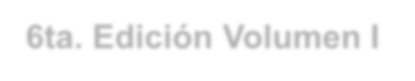 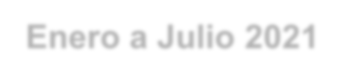 6ta. Edición Volumen I Enero a Julio 2021 Revista Semestral- Venezuela

De allí que, Bennis, (2008), señala que las habilidades naturales, experiencias aprendidas, puntos de vistas y cualidades de las personas, son el activo más valioso con los que cuentan las organizaciones. Es por eso, que Becker, (2007), afirma que “el capital humano es el conjunto de capacidades productivas que un individuo  adquiere por acumulación de conocimientos generales y específicos” (p. 82).

Teoría de la Educación Permanente

La educación permanente es la presencia global de la sociedad en todas las dimensiones y a lo largo de la vida humana; representa la unidad total de los procesos educativos y de los subsistemas que el rigor metodológico de los aprendizajes reclama; lleva implícito el concepto de aprendizaje sistemático aun cuando no siempre aquel se centre en la institución formal. Es, según Soler, (citado por Gore,2007), un proceso que dura toda la vida y consiste en aprender a aprender, a desaprender y a reaprender. El aprendizaje permanente constituye en la actualidad el principio rector de las estrategias de política para alcanzar objetivos que incluyen desde el bienestar económico de los países y la competitividad hasta la realización personal y la cohesión social.

Referentes Conceptuales de la Investigación

En este apartado se señalan un conjunto de referentes conceptuales que subyacentes a la problemática en estudio, como lo son la Axiología, la axiología pedagógica, el proceso de formación de valores visto desde la educación, la formación de valores desde la unidad de lo cognitivo, lo afectivo y conductual y las características generales del proceso de formación de valores en la educación universitaria.

Abordaje Epistémico Metodológico

La investigación se apoya en el paradigma interpretativo, por cuanto se centró en el estudio de los significados de las acciones humanas y de la vida social; tomando en consideración lo referido, la investigadora pretendió lograr orientaciones interpretativas centradas en la descripción e interpretación de una realidad única estudiada mediante el desarrollo del conocimiento de la axiología vista a la luz de la calidad social, como consecuencia de una realidad dinámica, múltiple y holística en la universidad venezolana.
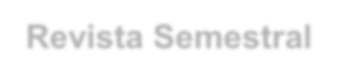 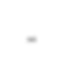 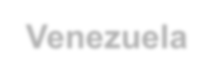 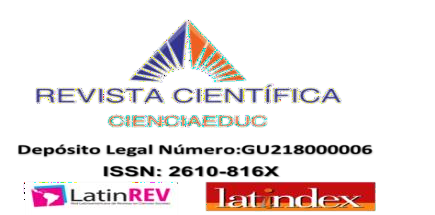 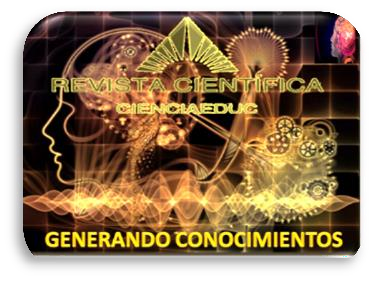 Volumen 4,  Número 1  Enero a Julio 2021
Revista Semestral. Venezuela
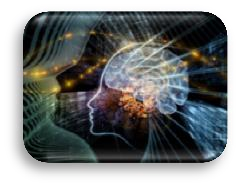 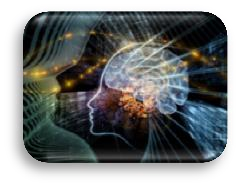 “La Axiología: Una Aproximación Teórica desde la Perspectiva de la Calidad Social en la Universidad Venezolana”
Autora: PhD Rudy Roraima Galindo Barrios
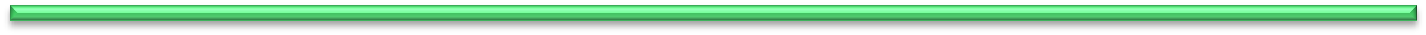 43
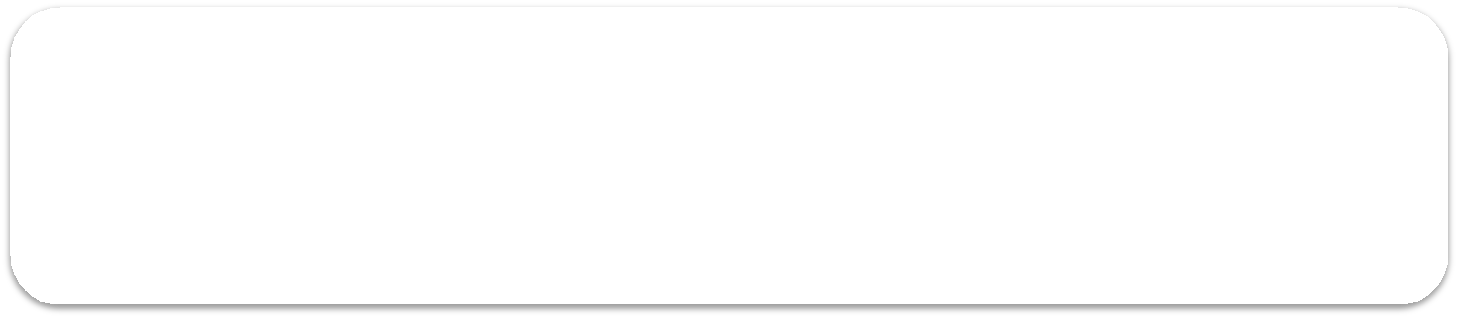 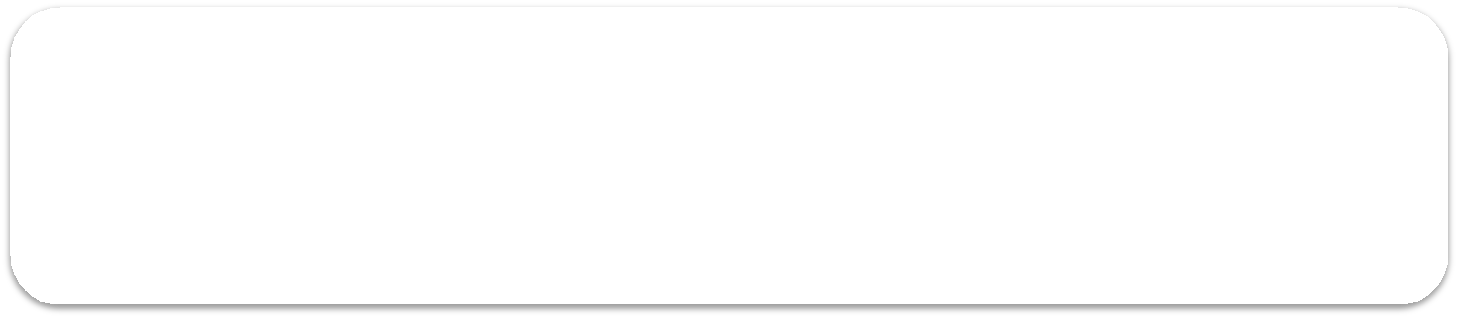 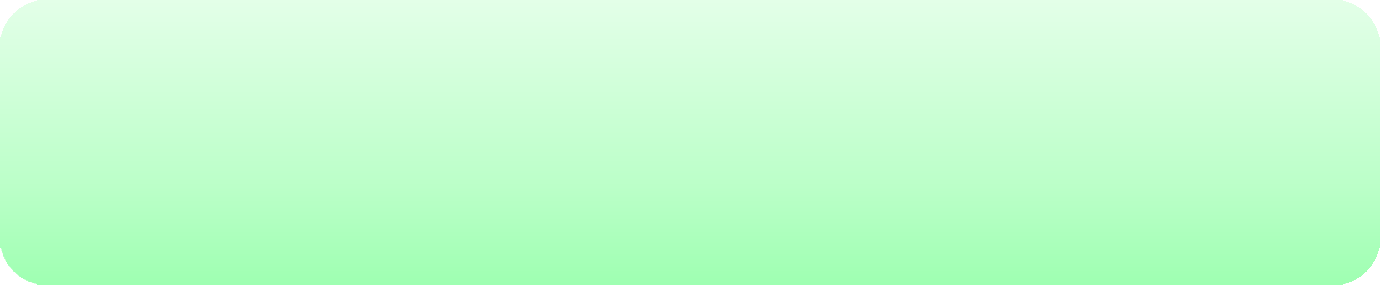 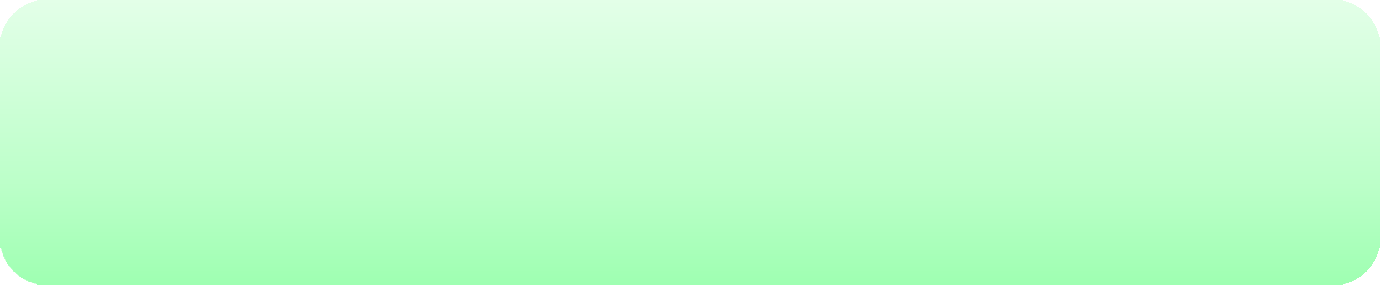 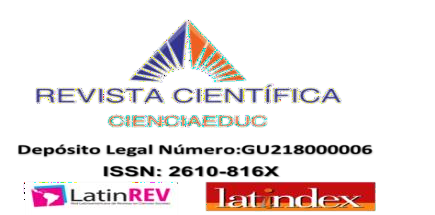 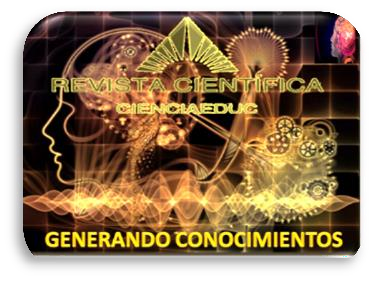 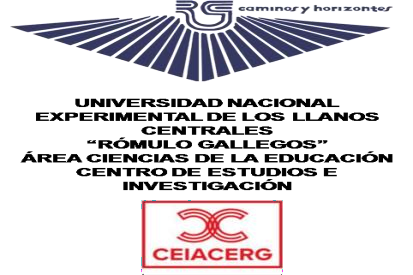 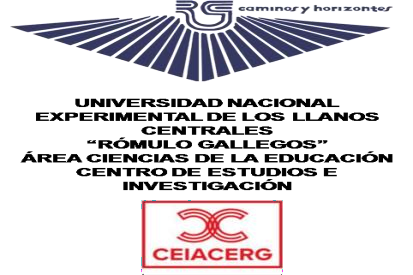 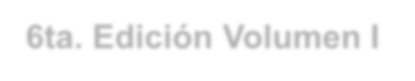 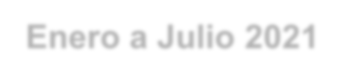 6ta. Edición Volumen I Enero a Julio 2021 Revista Semestral- Venezuela

Al mismo tiempo, esta investigación partió de un enfoque fenomenológico, con un abordaje de corte cualitativo, apoyado en la integración de elementos fenomenológicos y hermenéuticos como método de investigación. En tal sentido, Martínez, (2008) define el método hermenéutico, como “el proceso por medio del cual conocemos la vida…es decir, descubrir los significados de las cosas, el comportamiento general, las formas no verbales de la conducta, los sistemas culturales, las organizaciones sociales y los sistemas conceptuales científicos o filosóficos” (p. 118).
Además, la investigación se orientó en el método fenomenológico, ya que, Martínez (ob. cit.), señala que la fenomenología “estudia las realidades cuya naturaleza, descripción y estructura es captada desde el marco de referencia interno del sujeto que la vive, es decir, una descripción de la conducta humana” (p. 170).  En el caso de la investigación aplicada al campo educativo, fue esencial para la investigadora comprender, por ejemplo, la idea Fenomenología Hermenéutica de la naturaleza del conocimiento —pedagógico, en este caso— y su vinculación con la práctica. Sólo a partir de este sustrato de ideas Fenomenología Hermenéutica pudo ser comprendidas y asumidas las actividades de investigación.
En relación, al escenario representa el espacio físico en donde se desarrolló el proceso de investigación. De tal modo, que el escenario de este estudio es la Universidad Nacional Experimental de los Llanos Centrales “Rómulo Gallegos”. Asimismo, en esta investigación se asumió el concepto de unidades de estudios, las cuales, según Hurtado (2006), “se refiere al contexto, al ser o entidad poseedores de características, eventos, cualidad o variables que se desean estudiar, una unidad de estudio puede ser una persona, un objeto, un grupo, una extensión geográfica, una institución” (p.151). Cabe considerar, que las unidades de estudio quedaron conformadas por tres (3) docentes de la Universidad Nacional Experimental de los Llanos Centrales “Rómulo Gallegos”.
Por otro lado, los patrones de estudios a transitar se asumió la entrevista semi- estructurada y la observación participante. De esta manera, la investigadora trató de encontrar lo que es importante y significativo en la mente de los actores que interaccionan en cuanto a significados, perspectivas e interpretaciones, el modo en que ellos ven y conciben su propia realidad. Esto implica que la entrevista semi- estructurada fue principalmente de carácter individual, holística y no directiva. En referencia, a la explicación y entendimiento del fruto transitado, por adaptarse esta investigación al enfoque cualitativo, se realizó una categorización de la información. Al efecto, la codificación y tabulación de la información se realizó a través de un sistema de matrices de acuerdo a las categorías y subcategorías de análisis, cuya interpretación se realizó en atención a las exigencias del paradigma cualitativo de base fenomenológica. Además, se utilizó la triangulación de fuentes como técnica de interpretación.
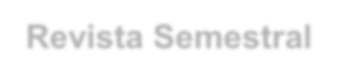 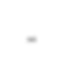 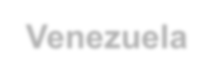 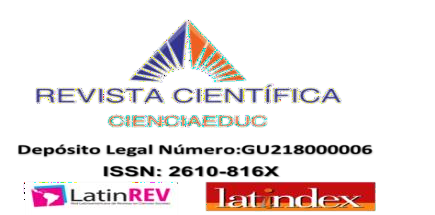 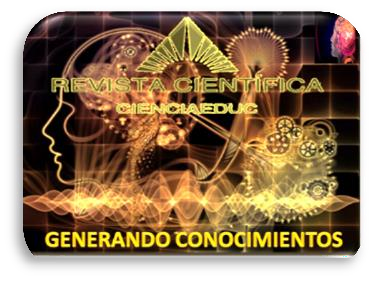 Volumen 4,  Número 1  Enero a Julio 2021
Revista Semestral. Venezuela
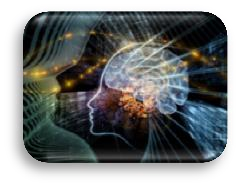 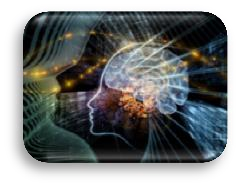 “La Axiología: Una Aproximación Teórica desde la Perspectiva de la Calidad Social en la Universidad Venezolana”
Autora: PhD Rudy Roraima Galindo Barrios
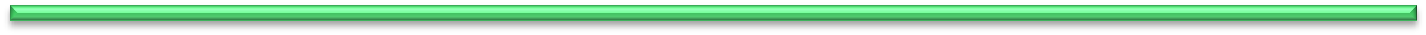 44
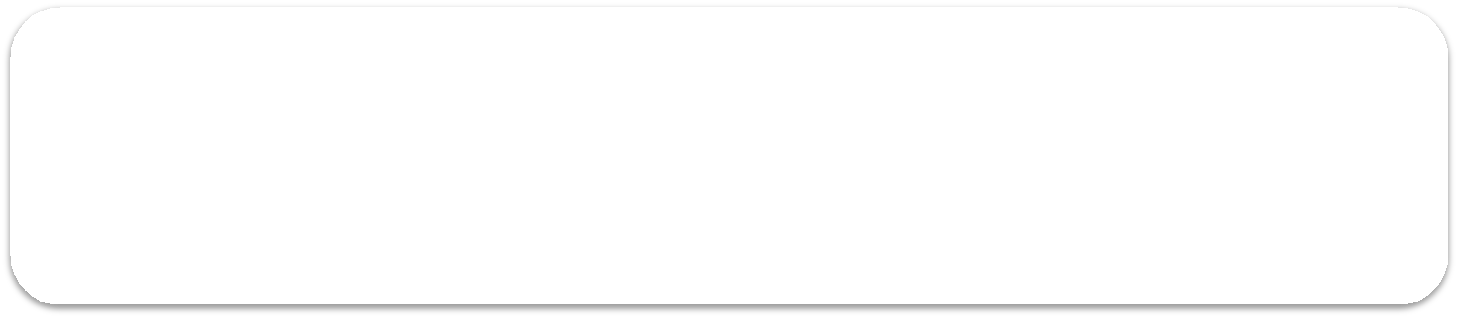 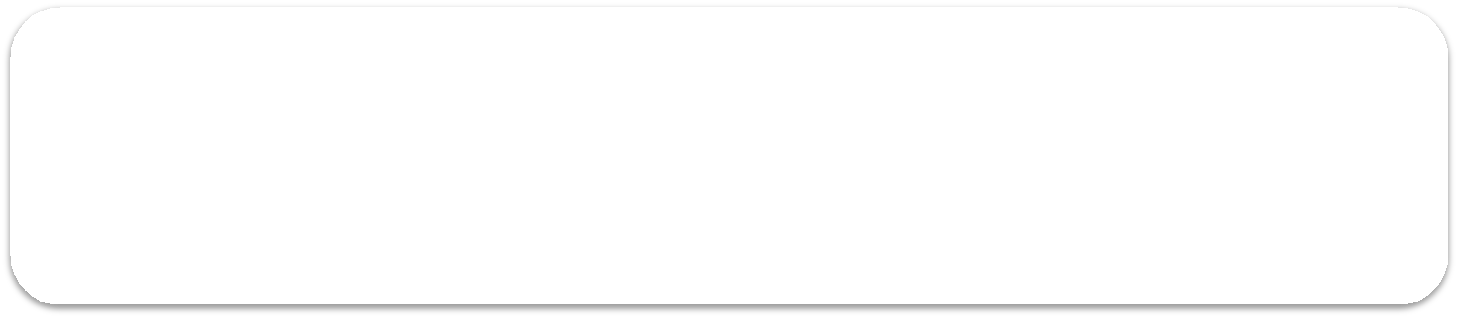 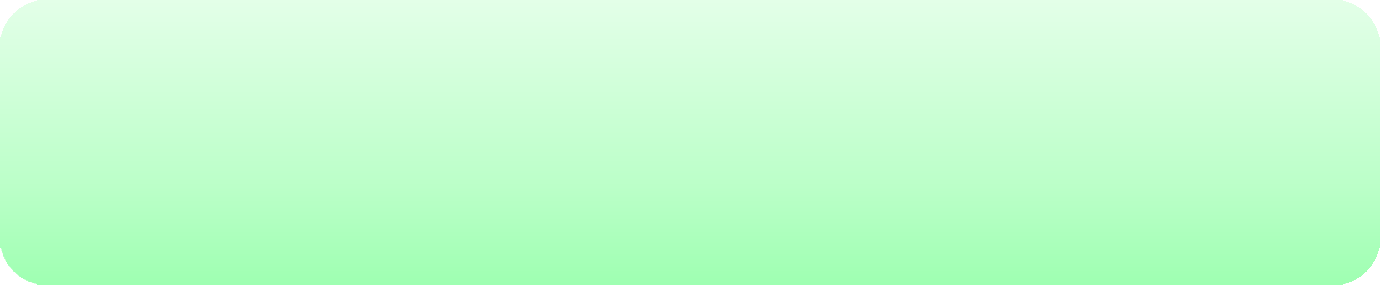 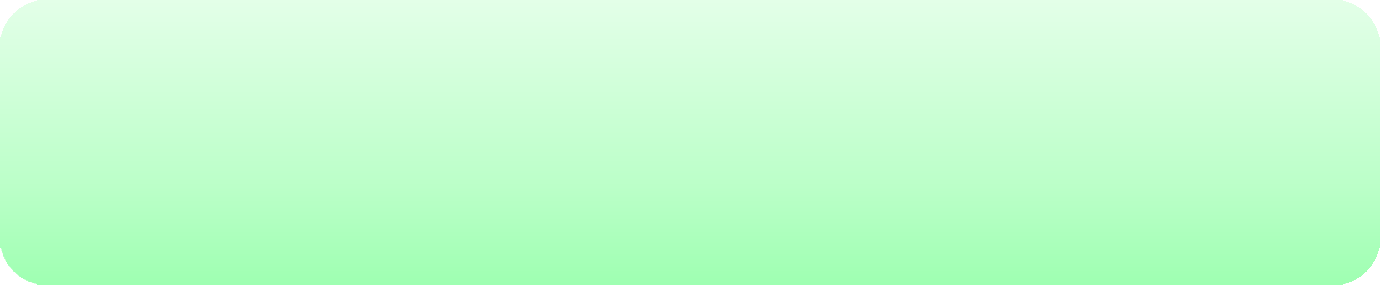 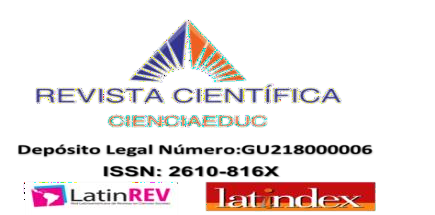 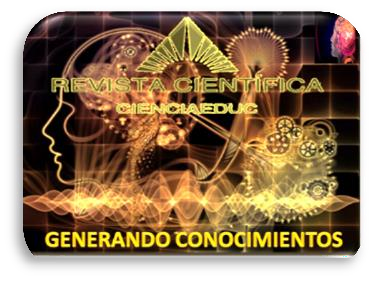 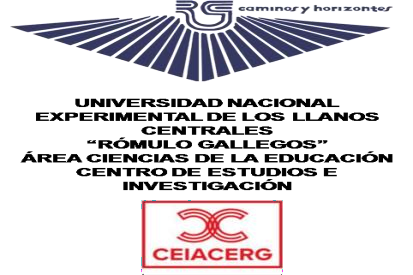 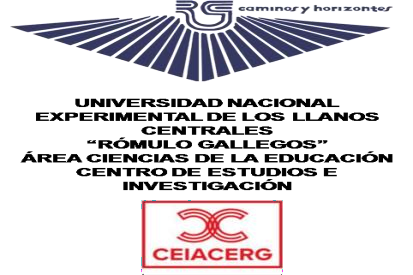 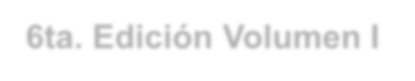 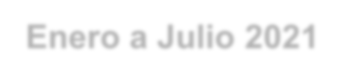 6ta. Edición Volumen I Enero a Julio 2021 Revista Semestral- Venezuela

Finalmente,  los  más  importantes  hallazgos  de  las  categorías  de  análisis  estudiadas  fueron interpretados por la investigadora a la luz de las teorías socio contextuales de base, a los fines de generar una discusión de orden teorética crítica por parte de la investigadora, en el marco de la contrastación de la realidad con su par teórico, orientada a dar cuenta de un nuevo modo de pensar, construir y reconstruir el escenario relacionado con la promoción de la conducta axiológica y la construcción de calidad social en el contexto de la universidad venezolana.


INTERPRETACIÓN DE LOS HALLAZGOS

A través de la valoración de la información suministrada por las unidades de estudios como fuentes principales de la investigación, se develo que en la universidad se debe construir un ambiente de convivencia orientado hacia el buen vivir, para contribuir a la solidaridad, satisfacción y disfrute del trabajo y la educación en la institución. Una educación dirigida a explotar los talentos y capacidades de cada individuo, y desarrollar la personalidad del estudiante, con la finalidad de que mejore su calidad de vida y por ende transforme la sociedad. Además, se evidencio que el personal de la universidad no siente confianza, empatía y retroalimentación (vertical, horizontal y cruzada), por cuanto las autoridades no divulgan de manera eficaz la información relacionada con el proceso educativo, ni con las decisiones importantes.
Asimismo, se encontró que en la universidad es exiguo el desarrollo de capacidades, habilidades y destrezas para el pensamiento reflexivo, cooperativo y humanista. Siendo imperante, que en el contexto universitario prevalezca una formación en valores humanos, de igualdad, solidaridad, cultura moral, de aspectos éticos, que se derivan en gran medida de la cualidad de ser social de las personas. En cuanto a la calidad social, se develo que la educación universitaria debe generar un proceso de aprendizaje ético que produzca cambios en el comportamiento de las personas, en condiciones que realce su bienestar y su potencial como individuo, que eleven el nivel de calidad social, la solidaridad y el nivel de integración social.
En relación al dominio de los actores educativos en la construcción de la calidad social, se demostró que debe estar enfocado a la formación, preparación académica, planes curriculares con distintos escenarios de discusión y a fortalecer la participación democrática, la familia, la comunidad, los docentes y también los estudiantes, bajo los principios éticos, de igualdad, equidad, inclusión, valores, actitudes acordes con la visión, el desarrollo y la calidad social, vislumbrándose la construcción de un nuevo hombre como formador axiológico del ser. Por tanto, el docente debe actuar como un promotor de la cultura axiológica, y como eje
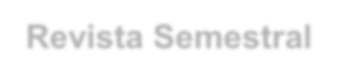 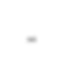 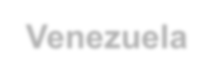 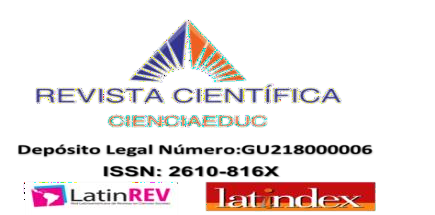 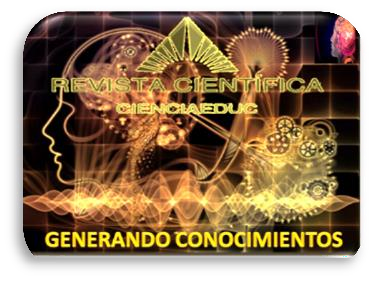 Volumen 4,  Número 1  Enero a Julio 2021
Revista Semestral. Venezuela
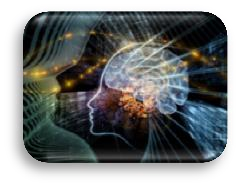 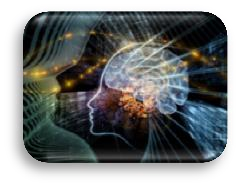 “La Axiología: Una Aproximación Teórica desde la Perspectiva de la Calidad Social en la Universidad Venezolana”
Autora: PhD Rudy Roraima Galindo Barrios
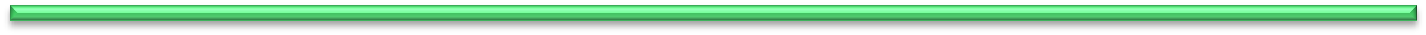 45
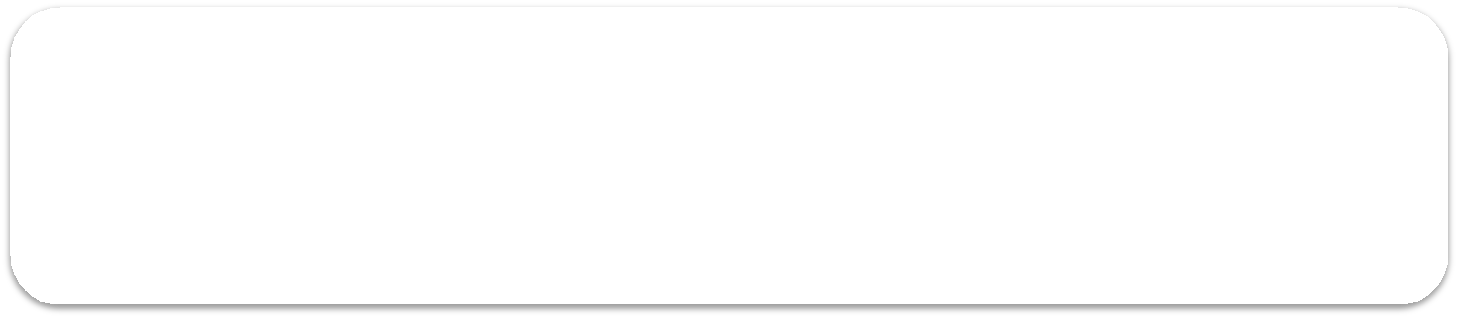 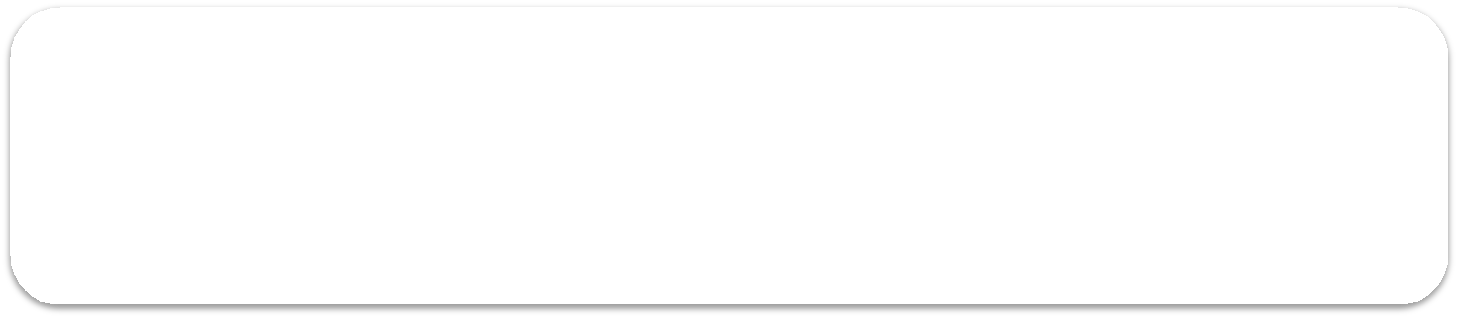 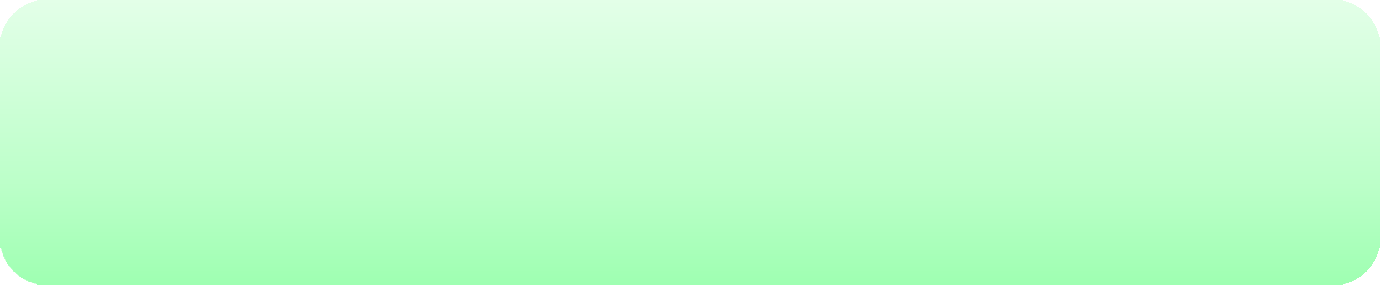 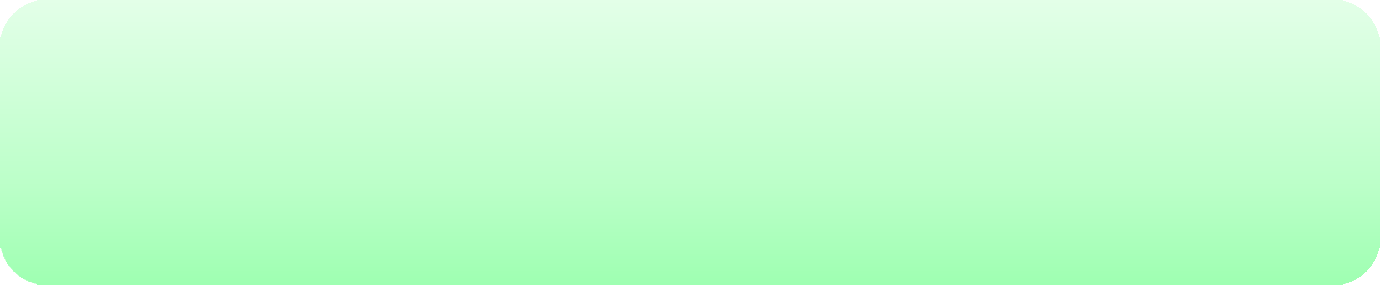 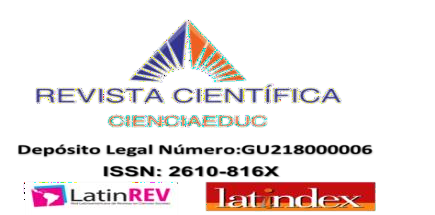 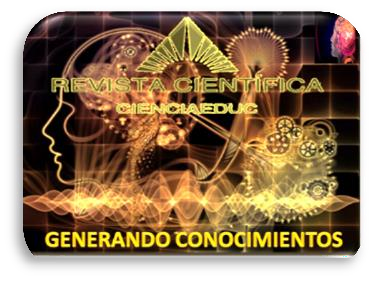 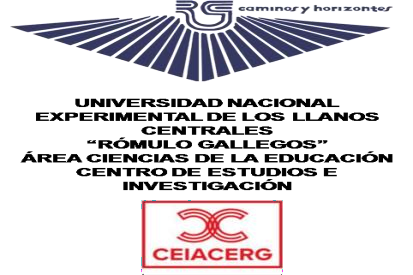 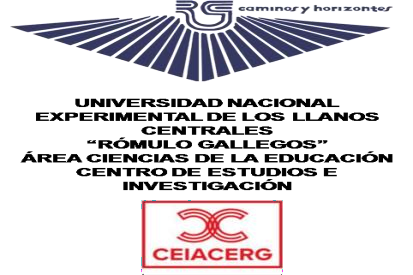 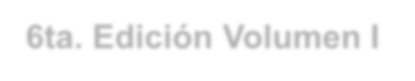 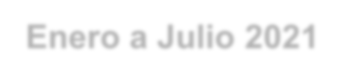 6ta. Edición Volumen I Enero a Julio 2021 Revista Semestral- Venezuela
socializador de aprendizaje, donde la educación representa la formación moral, por excelencia para la construcción.
Para finalizar, la universidad como aporte a la construcción de la calidad social en el egresado, debe hacer un esfuerzo para actualizar sus programas de estudios, cónsonos con la realidad venezolana y articulándose con las políticas públicas institucionales en el terreno de la docencia, la extensión y la investigación. Estos aportes para ir avanzando en la obtención de los instrumentos necesarios que deberán legislar el sistema educativo, especialmente en educación universitaria.

Materia Emergente

Teoría Ecoaxiológica de la Calidad Social Universitaria- ECAS

Esta materia emergente es una nueva forma de abordar la percepción del hecho educativo, hacia la formación de un ciudadano responsable y sensible ante la realidad social en que se inserta, a través de la educación con contenido axiológico teniendo en referencia la relación que ha surgido entre las ciencias sociales y la pertinencia necesaria de los procesos formativos en cuanto al estudio de la responsabilidad social institucional como eje transversal de la institución universitaria. Tal proceso conduce a una eficaz sensibilización cultural desde una óptica ontológica porque visualiza a la experiencia humana desde un punto de vista de constitución de lo humano y no desde una posición externa. Esta forma de ver al quehacer educativo tiene consecuencias incalculables para la concepción ontológica de la construcción del saber.
Una Educación en clave de calidad social podría definirse como un proceso de interacción cooperativa permanente de los seres humanos para responder coherentemente a los retos del tiempo que les ha tocado vivir, en todas las dimensiones del desarrollo de forma que éste sea sostenible, teniendo como eje transversal la ética, en todas sus dimensiones del quehacer científico y tecnológico, pero también en los escenarios de docencia y extensión universitaria. Por ello, el docente entonces pasa a constituirse en un elemento fundamental dentro de la responsabilidad que la institución tiene frente a la sociedad. En efecto, las universidades deberán propiciar el contexto y las circunstancias para que los docentes estén orgullosos de la institución en la que laboran  y  sepan  que  se  valora  su  contribución  al  logro  de  propósitos  académicos  e institucionales.
En este orden de ideas, la educación Ecoaxiológica para la Educación Universitaria- ECAS, propende a identificar la educación en valores como intervención pedagógica general, conformadora de determinantes internos de conducta del estudiante, a los fines de considerar la educación en
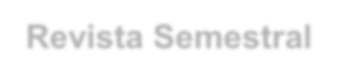 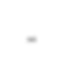 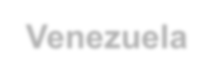 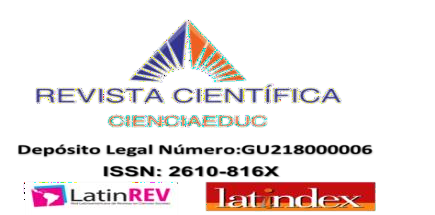 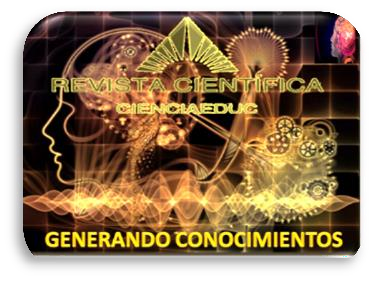 Volumen 4,  Número 1  Enero a Julio 2021
Revista Semestral. Venezuela
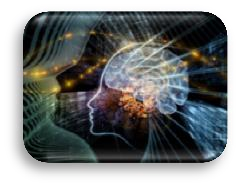 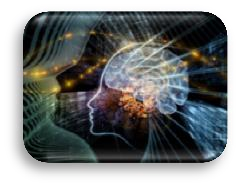 “La Axiología: Una Aproximación Teórica desde la Perspectiva de la Calidad Social en la Universidad Venezolana”
Autora: PhD Rudy Roraima Galindo Barrios
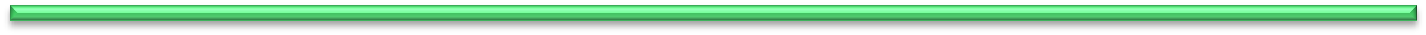 46
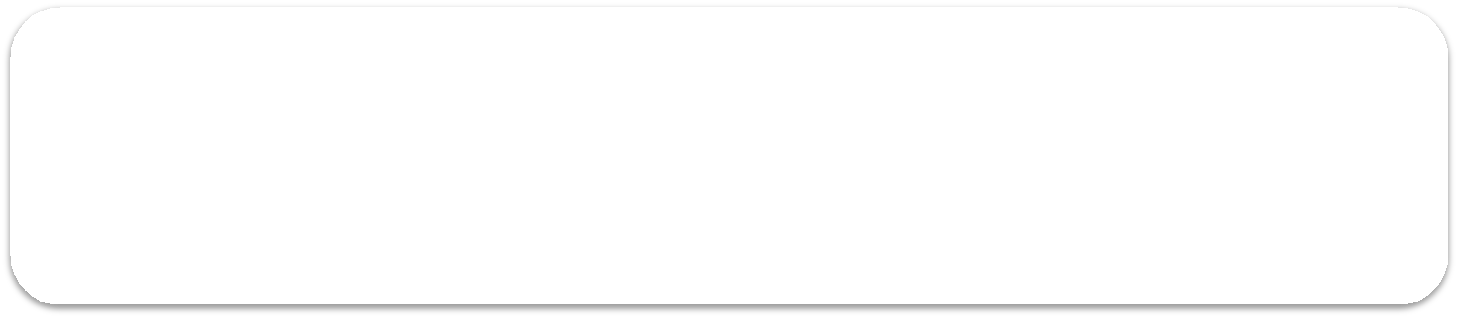 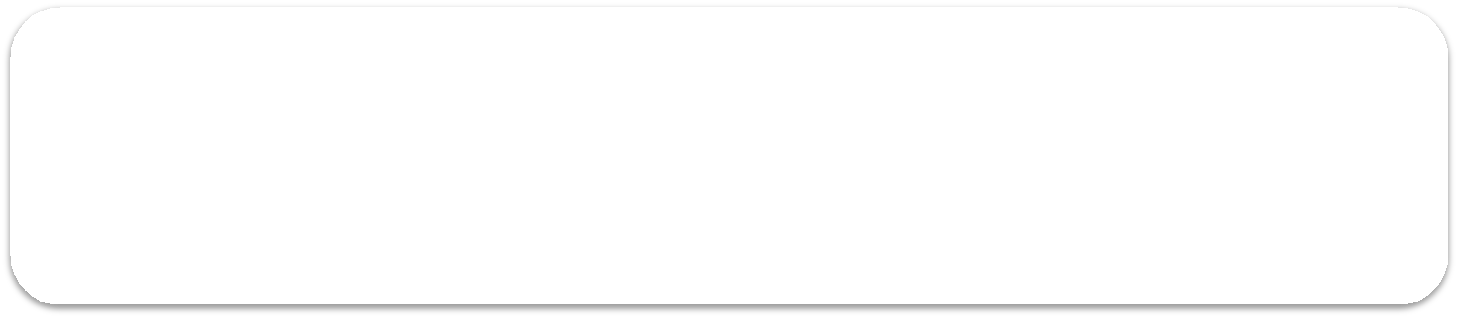 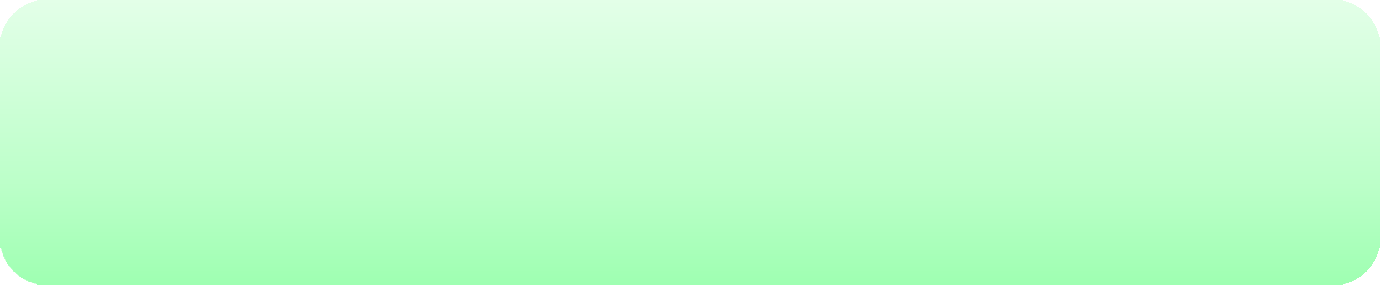 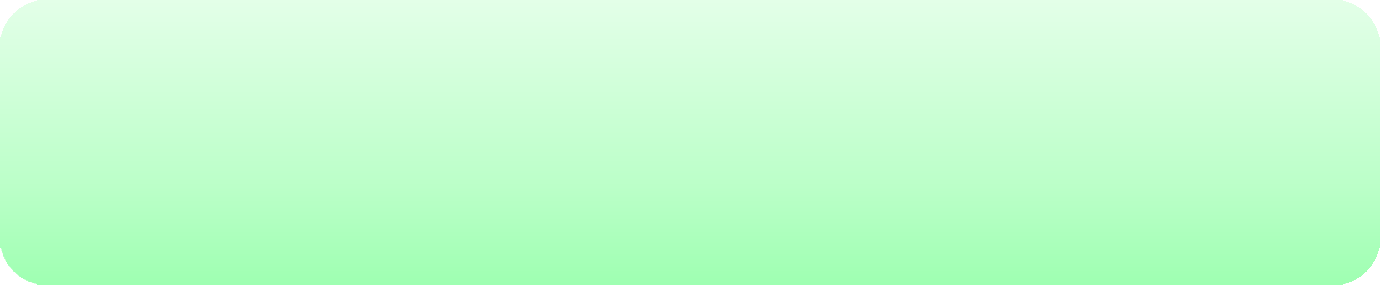 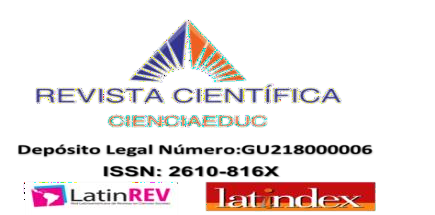 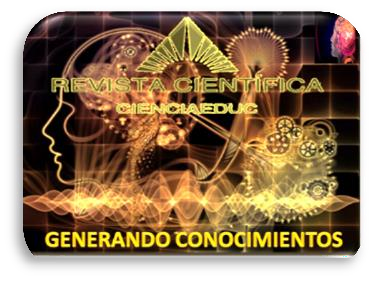 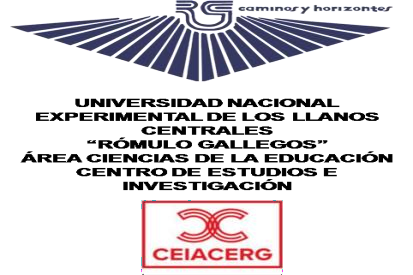 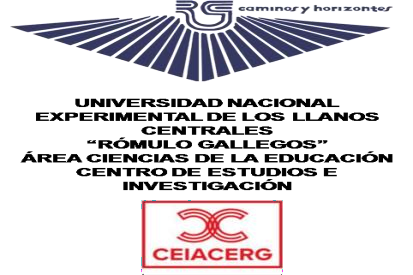 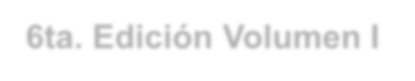 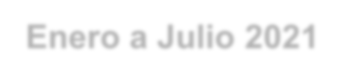 6ta. Edición Volumen I Enero a Julio 2021 Revista Semestral- Venezuela

valores como formación para la estimación personal del valor, en tanto se concibe la educación en valores como consolidación del carácter pedagógico del valor, generando un marco donde la educación en valores se constituye en desarrollo del sentido patrimonial en la consolidación de la Calidad Social.
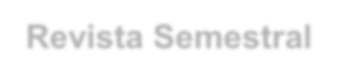 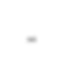 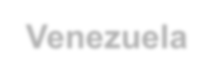 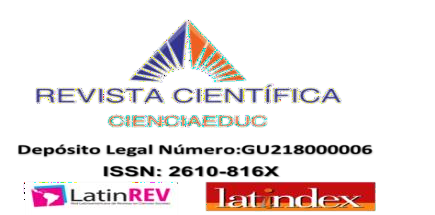 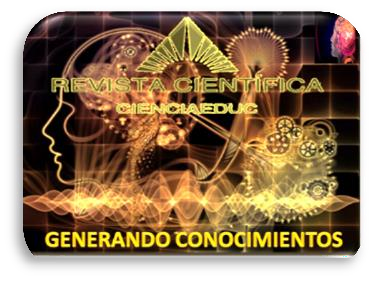 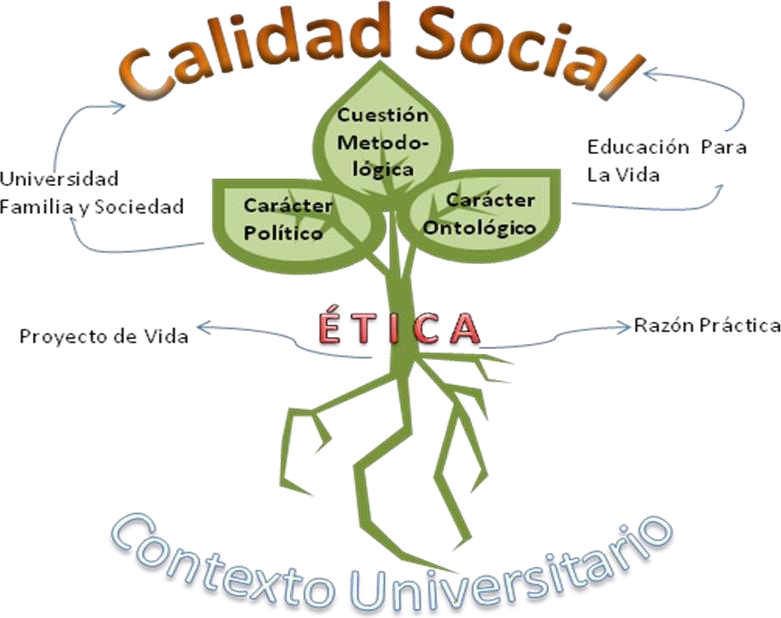 Volumen 4,  Número 1  Enero a Julio 2021
Revista Semestral. Venezuela
Gráfico 1. Representación Holográfica de la Ecoaxiología de la Calidad Social Universitaria – ECAS
Fuente: Galindo (2018)

En este sentido, se pone de relieve los componentes articulantes de la construcción teórica, en el cual la universidad se constituye en un ente llamado a hacer frente a cuatro observaciones en torno al concepto de la calidad social:
Carácter Político: el énfasis en los valores y normas democráticas de las sociedades modernas, es sin duda la esencia de la calidad social. En este contexto, la universidad, la familia y la sociedad civil tienen que propiciar por ellas mismas la posibilidad de preparar a los individuos para su desarrollo. La gestión educacional reviste del pensamiento y la experiencia personal enriquecida por la propia comunidad. Evidentemente, porque favorece una actividad socialmente organizada basada en relaciones inter e intra personales que aportan a la construcción de cada ser humano,
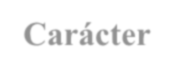 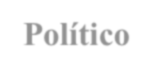 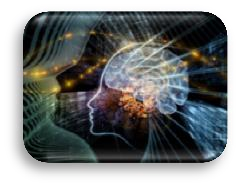 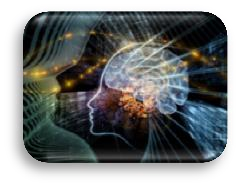 “La Axiología: Una Aproximación Teórica desde la Perspectiva de la Calidad Social en la Universidad Venezolana”
Autora: PhD Rudy Roraima Galindo Barrios
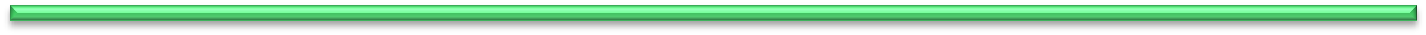 47
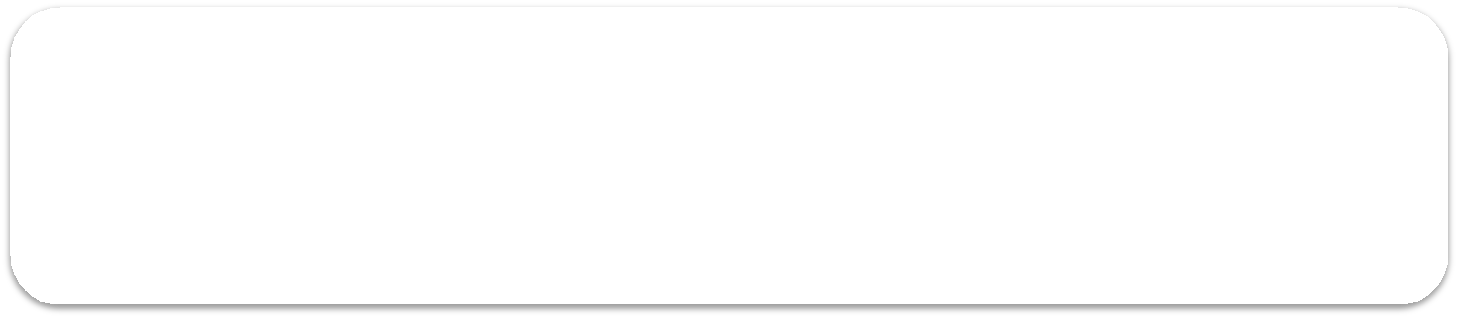 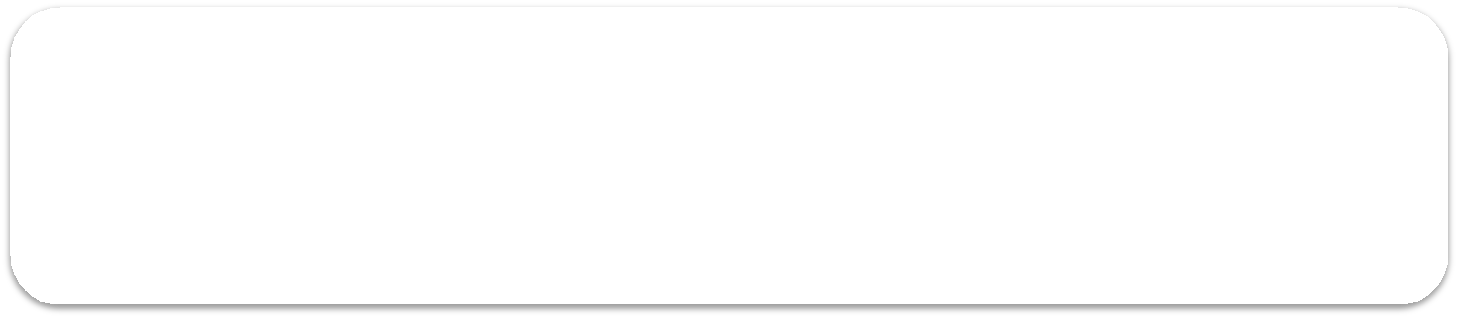 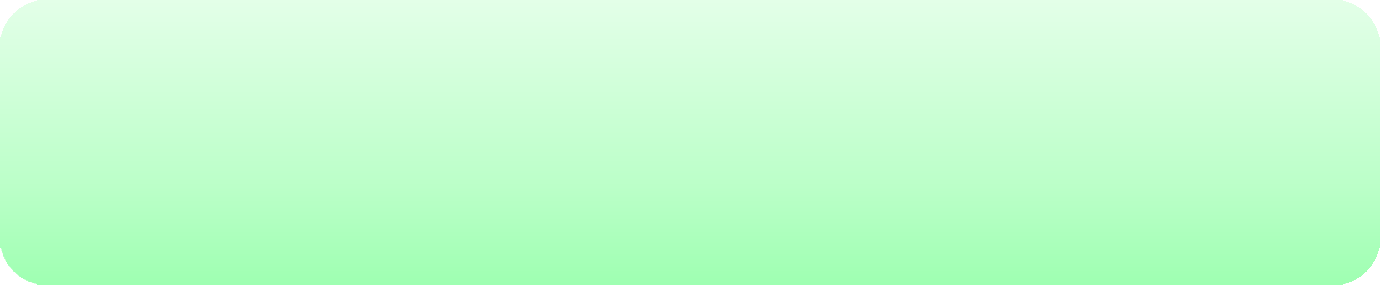 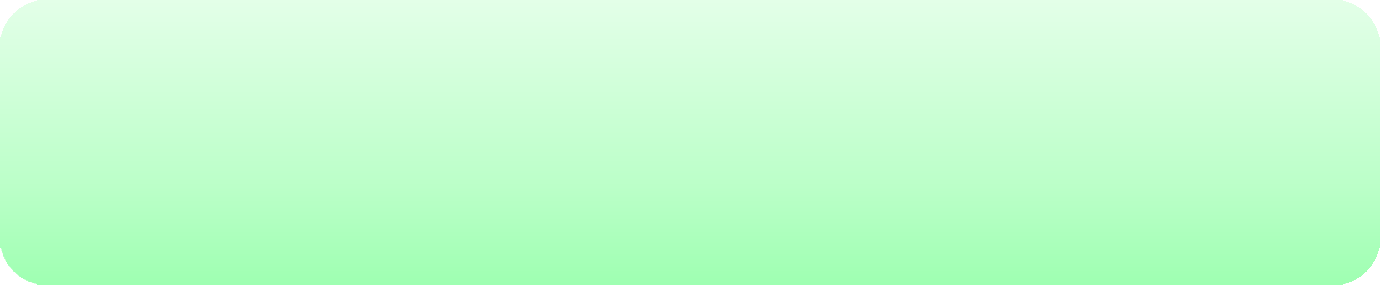 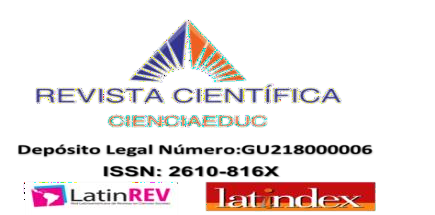 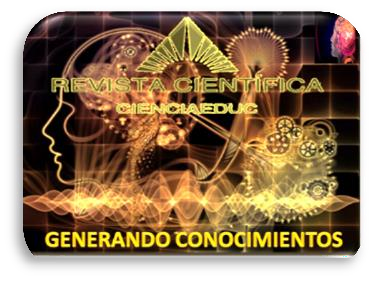 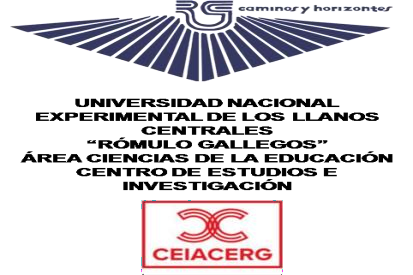 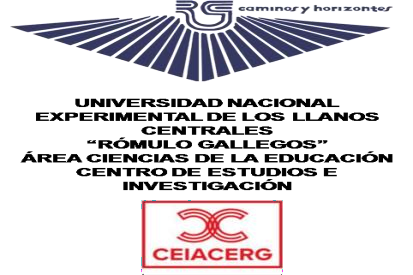 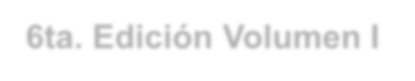 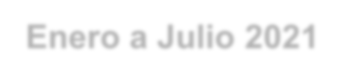 6ta. Edición Volumen I Enero a Julio 2021 Revista Semestral- Venezuela

con sentido axiológico.
Carácter ontológico: referente a la calidad social, es una interpretación especifica del individuo. A la luz de la posmodernidad, se debe entender la ética docente como la esencia de ese hacer que procura la búsqueda del conocimiento para elevar la condición del estudiante y ayudar al desarrollo de su personalidad; su forma de pensar, su decir y su actuar. Desde el trabajo ético se fortalece la conducta personal y social del estudiante; por tanto, estamos obligados por vocación, amor y moral a actuar con ética, ya que ésta constituye la raíz de todas esas reglas que el docente universitario practica y socializa para adaptarse a la vida social. A partir de allí, la ética docente se constituye en un hecho para la reflexión sobre lo moral y profesional en la vida cotidiana.
Ética: La educación tiene que estar a la altura de los tiempos. Es urgente volver al ser humano, al ser con los otros como ser social. Es decir, la filosófica de la educación debe ser una reflexión sobre la obra humana de una comunidad en el tiempo. Es la proyección y la trascendencia de los ideales del ser humano que debe educarse.
Cuestión metodológica: se busca identificar, cómo los ciudadanos son apoyados y se plantea, qué instrumentos son los más útiles para medir el nivel de satisfacción social, y además, cómo el recinto universitario interviene en la elaboración de los instrumentos técnicos, dado el carácter dinámico y subjetivo de los actores sociales. Es imperante, que el currículo dé respuesta al ser humano de hoy en los recintos universitarios, orientados al carácter axiológico de la educación, que impregna la participación, fines, propósitos y organización de contenidos de la educación.

Reflexiones Finales

Respecto al sentido del componente axiológico en el ámbito pedagógico, es posible afirmar que la educación en valores sigue siendo una necesidad inexorable, es preciso orientar y aprender a elegir, por ello, se debe capacitar para elegir, debido a que nuestro proyecto de vida debe ser abierto, encaminado hacia un horizonte personal y social extraordinario.
En este sentido, se precisa que la educación es un valor y conjuntamente desarrolla valores, conllevando que axiológicamente la educación aporta un papel esencial en el desarrollo. Ergo, es un reto ineludible que debemos abordar desde las estrategias del encuentro, profesional y personal.
En este contexto, el ser humano debe hacer valer su condición ciudadana y por ende la sana convivencia, por cuanto una sociedad es deseable, cuando sus integrantes promueven valores, además de impulsar el trabajo colaborativo entre sus semejantes. La sociedad al estar impregnada axiológicamente, apuntala el contenido de la educación, que es el sentido más profundo de la educación, es decir, la educación en cuanto a materia axiológica.
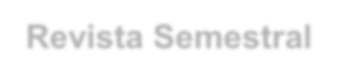 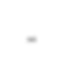 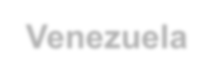 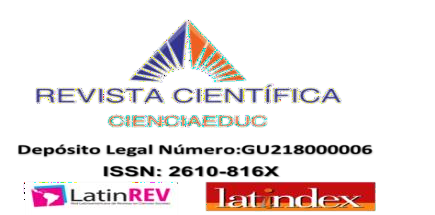 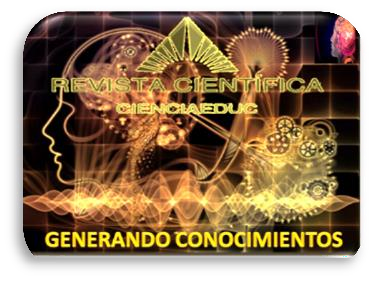 Volumen 4,  Número 1  Enero a Julio 2021
Revista Semestral. Venezuela
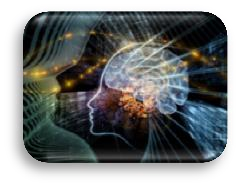 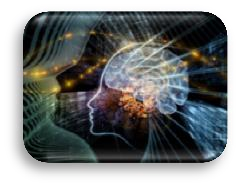 “La Axiología: Una Aproximación Teórica desde la Perspectiva de la Calidad Social en la Universidad Venezolana”
Autora: PhD Rudy Roraima Galindo Barrios
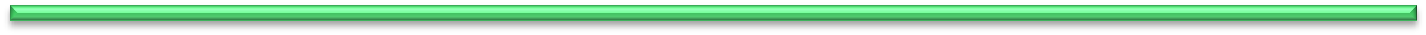 48
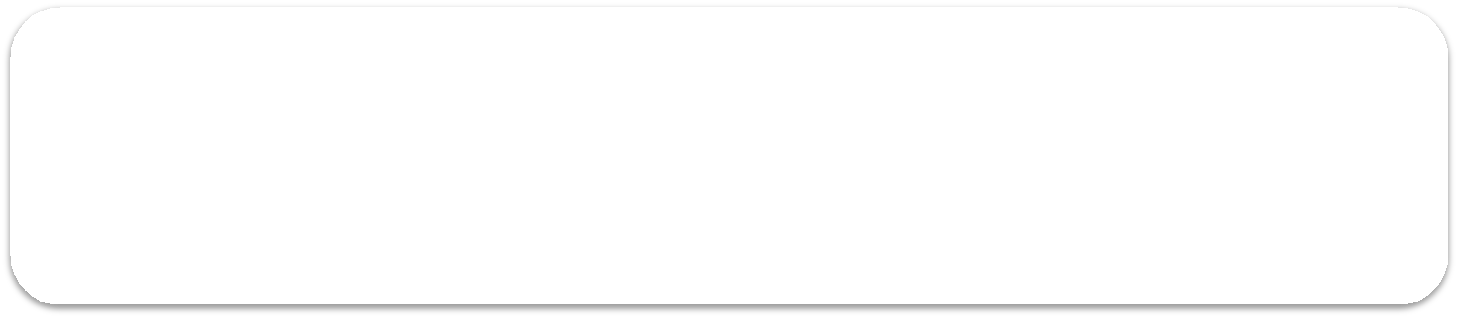 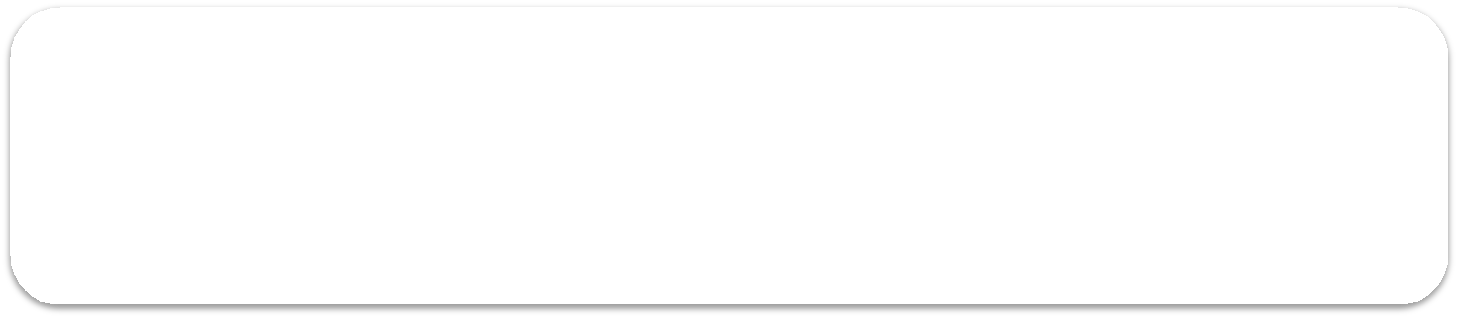 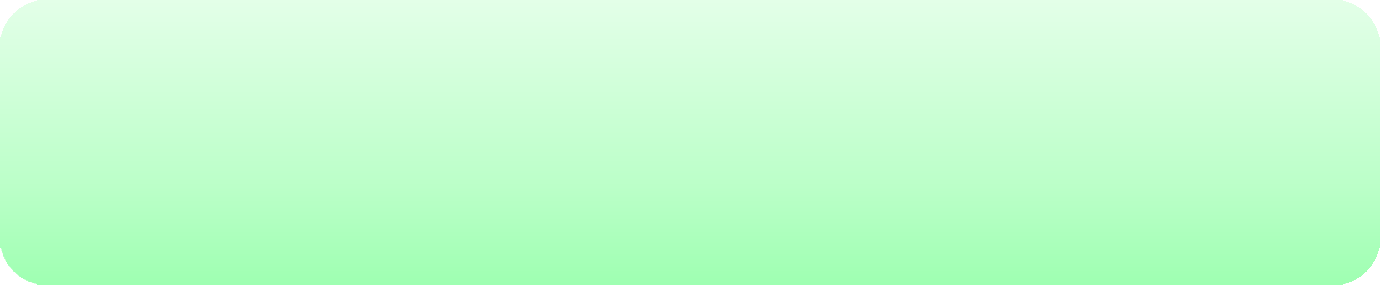 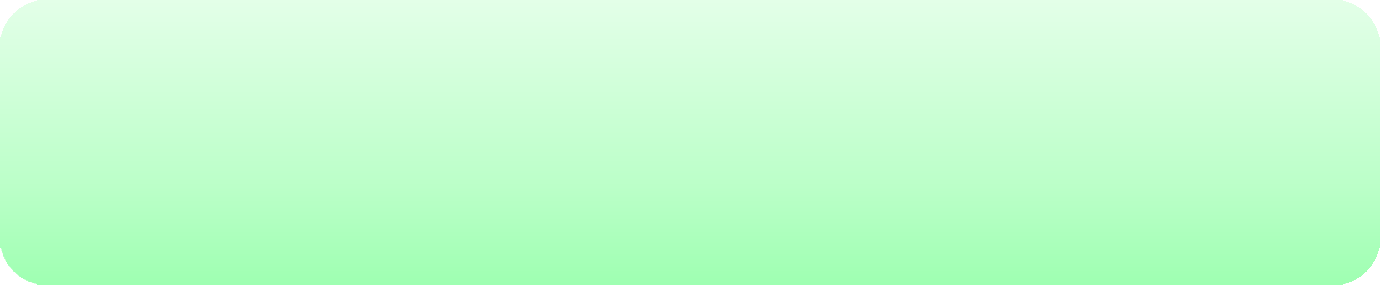 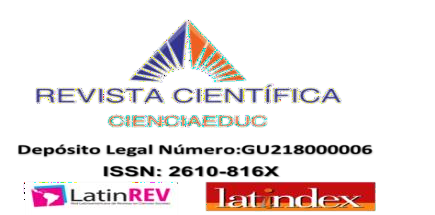 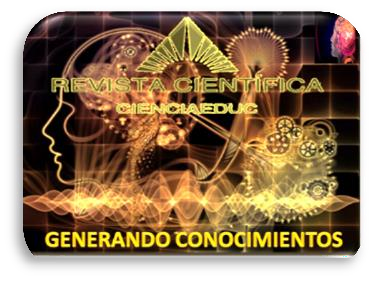 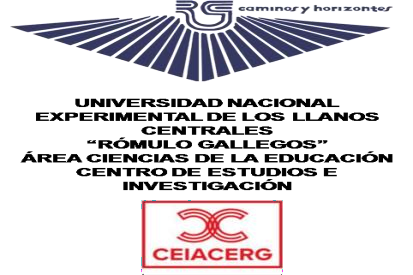 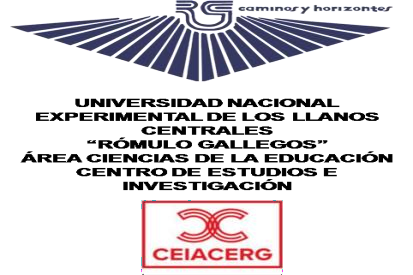 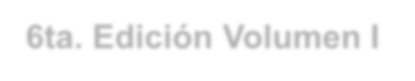 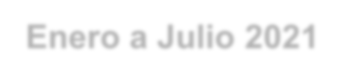 6ta. Edición Volumen I Enero a Julio 2021 Revista Semestral- Venezuela

Referencias Bibliográficas

Becker, G. (2007).	El  Capital  Humano  y  la  Distribución  del  Ingreso.  University of Michigan Press, Michigan.

Bennis,	W.	(2008).	Convertirse	en	Líder.	Libros	de	Gerencia	resumidos.	Disponible en:http://www.resumido.com/es/libro.php?cod=164.
Bergen, P. y Luckman, T. (1968). Construcción Social de la Realidad. Amorrortu, Madrid. España. Gore, A. (2007). Una verdad incómoda. Barcelona: Gedisa.

Habermas, J. (1984). Teoría de la acción comunicativa. México: Taurus Humanidades.
Hilacha, D. (2003). Educación y Vanguardia: Conflictos, Encuentros, Fronteras. Barcelona: Gili. Hurtado de B., J. (2006). El Proyecto de Investigación. Editorial Sypal. Caracas – Venezuela.

Kurtz, D. L. (2008). Contemporary Marketing. Ohio/USA: Thomson Learning.

Martínez, M. (2008). Ciencia y Arte en la Metodología Cualitativa. Editorial Trillas. México.

Paván, V. (2005). Familia, una perspectiva histórica. Novedades educativas Año 17 no. 177 p. 28-30.
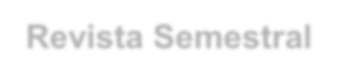 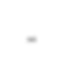 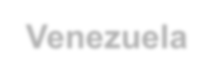 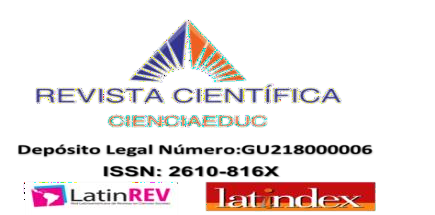 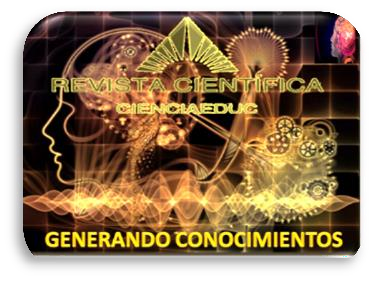 Volumen 4,  Número 1  Enero a Julio 2021
Revista Semestral. Venezuela
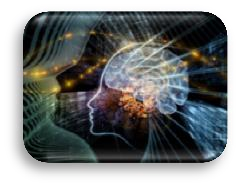 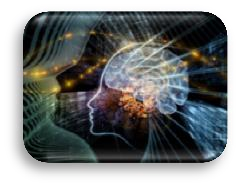 “La Axiología: Una Aproximación Teórica desde la Perspectiva de la Calidad Social en la Universidad Venezolana”
Autora: PhD Rudy Roraima Galindo Barrios
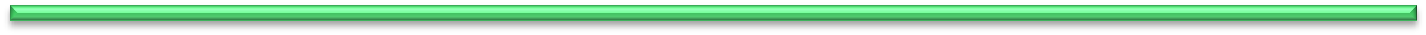 49
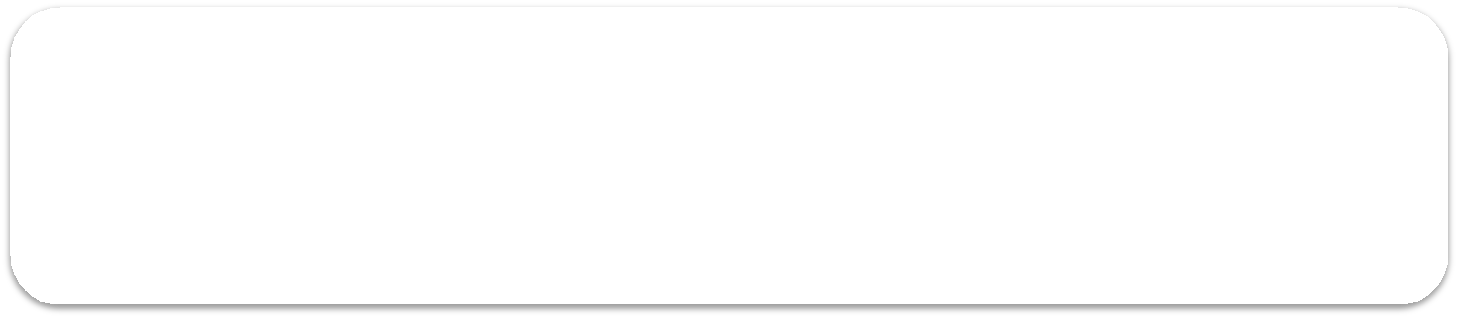 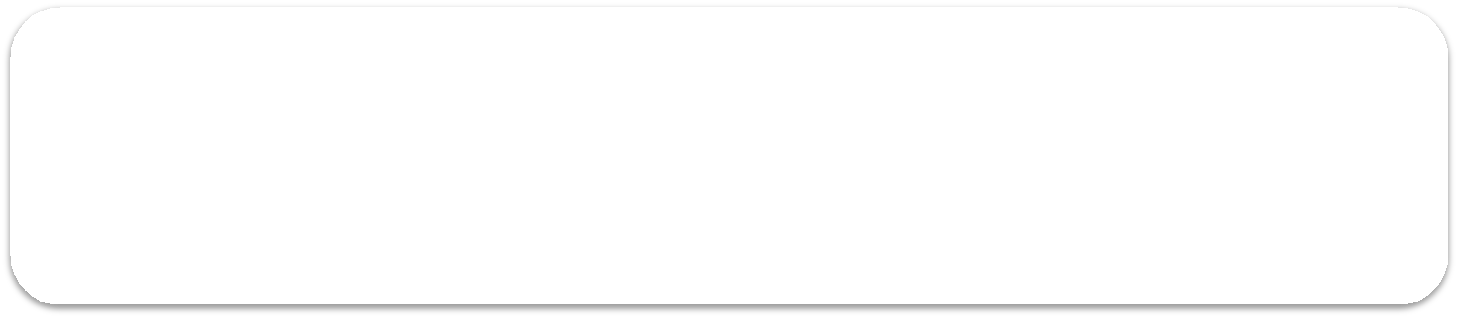 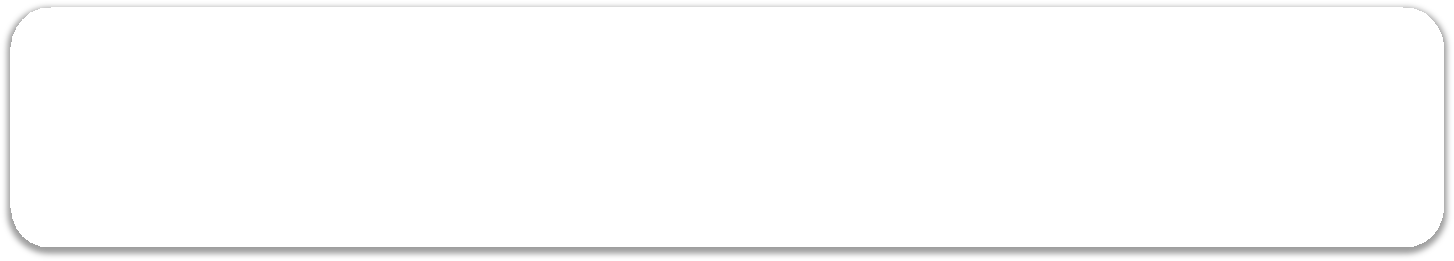 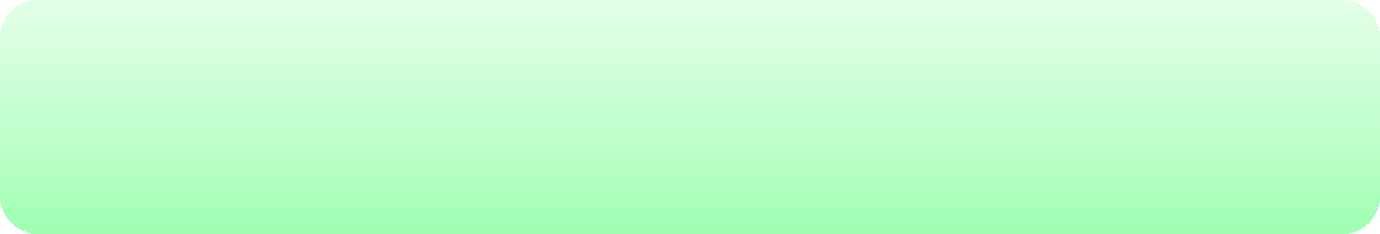 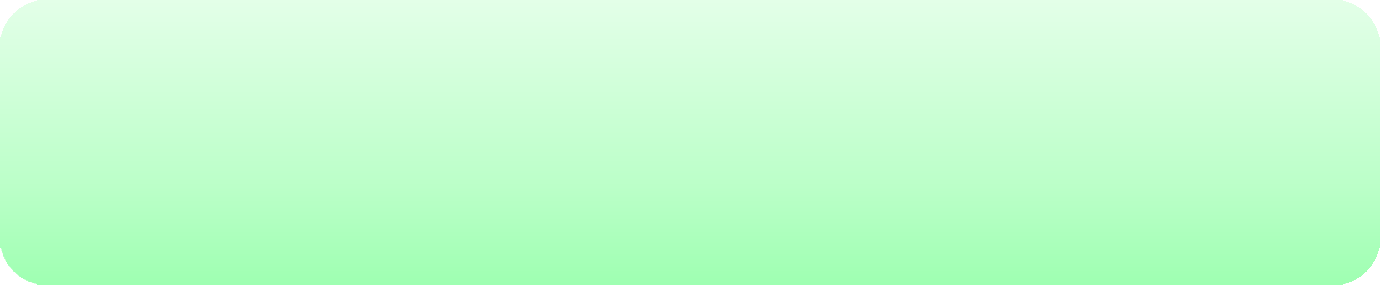 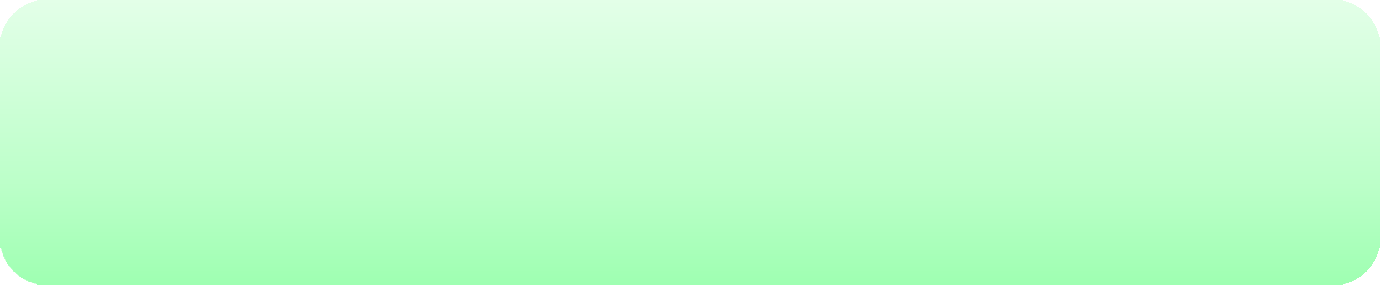 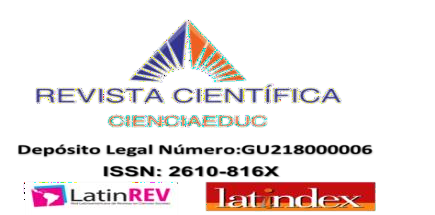 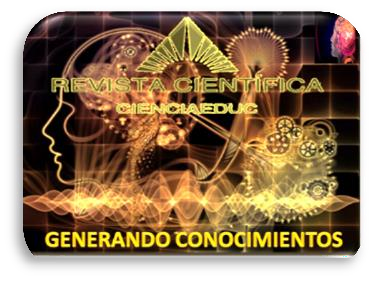 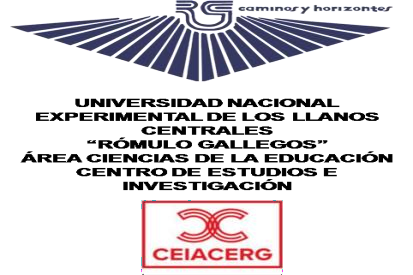 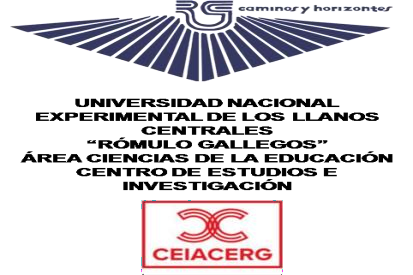 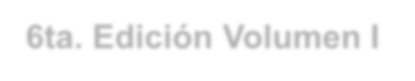 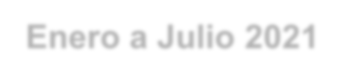 6ta. Edición Volumen I Enero a Julio 2021
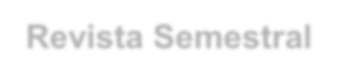 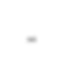 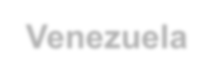 Revista Semestral- Venezuela
Para citar este artículo
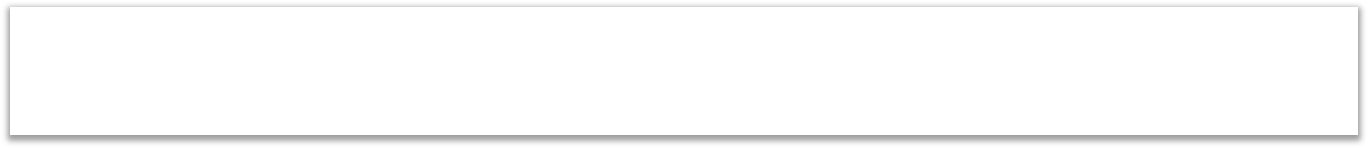 Dr. Elías A. Gil P.
Universidad Nacional Experimental de los Llanos Centrales Rómulo Gallegos (UNERG - Venezuela)
Correo Electrónico: egil@unerg.edu.ve
Como citar este artículo: Elías A. Gil P. (2021), “Teoría de Identidad Nacional del Nuevo Republicano Con Implicación Corresponsable de Familia, Escuela y Comunidad. Un Aporte Educativo al Arraigo del Sentido Nacionalista” I (1-12)
Recibido: Septiembre 2020
Revisado: Octubre 2020
Aceptado: Octubre 2020
Teoría de Identidad Nacional del Nuevo Republicano Con Implicación Corresponsable de Familia, Escuela y Comunidad. Un Aporte Educativo al Arraigo del Sentido Nacionalista

RESUMEN

El propósito de la investigación fue generar una teoría para el fomento de la identidad nacional del nuevo republicano con implicación corresponsable de familia, escuela y comunidad como aporte educativo al arraigo  del sentido nacionalista. La investigación se orientó, al tipo cualitativa y se fundamentó en el método etnográfico. La línea de investigación es la educación para el desarrollo humano sustentable, a través de la educación en valores. El escenario seleccionado se ubicó, en la comunidad de Vicario III, Calabozo del Estado Guárico, Venezuela. Las teorías que sustentaron esta investigación fueron: Los siete vectores de desarrollo de la identidad de Chickering y Reisser; Teoría constructivista social de Vygotsky (1978),  Teoría  de la participación de  Valdés y Urías (2011)y el Enfoque ecológico del desarrollo humano de Bronfenbrenner (1987). Para el este estudio, los informantes clave fueron un (01) estudiante, dos (02) docentes, un (01) representante y un (01) miembro de la comunidad. La técnica utilizada fue la entrevista. Los hallazgos colocaron en evidencia que las estrategias no apropiadas por el docente influyen de manera significativa en el arraigo de la identidad nacional, las comunidades no tienen la presencia efectiva en los espacios educativos, los jóvenes se les debe ofrecer estrategias educativas innovadoras para que los elementos de identidad nacional sean arraigados de manera significativa.

Descriptores: Identidad nacional, nuevo republicano, familia, escuela, comunidad, sentido nacionalista.

Reseña Biográfica: Nací en Calabozo estado Guárico en el año 1983. Soy docente investigador de la UNERG, actualmente me desempeño como jefe del departamento de prácticas profesionales del Área de Humanidades, Letras y Artes desde su fundación en el año 2010. Doctor en Ciencias de la Educación
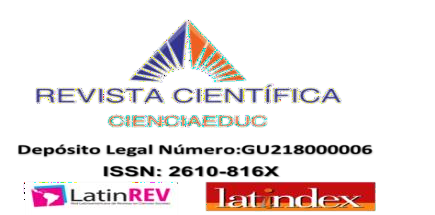 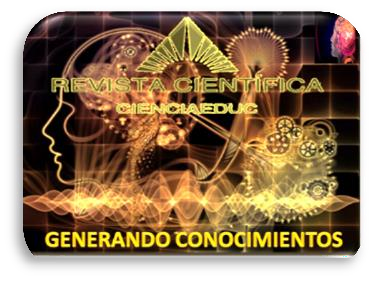 Volumen 4,  Número 1  Enero a Julio 2021
Revista Semestral. Venezuela
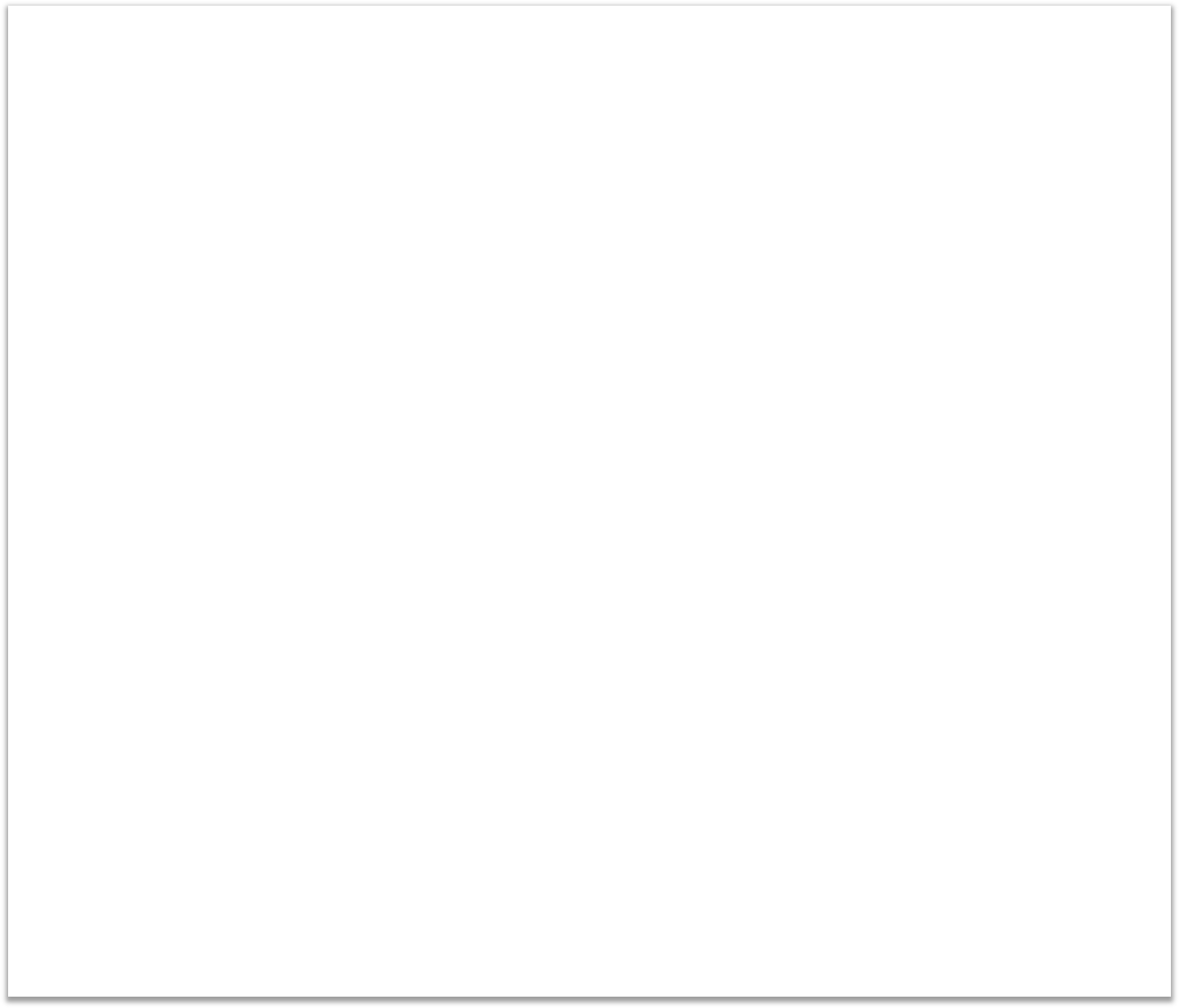 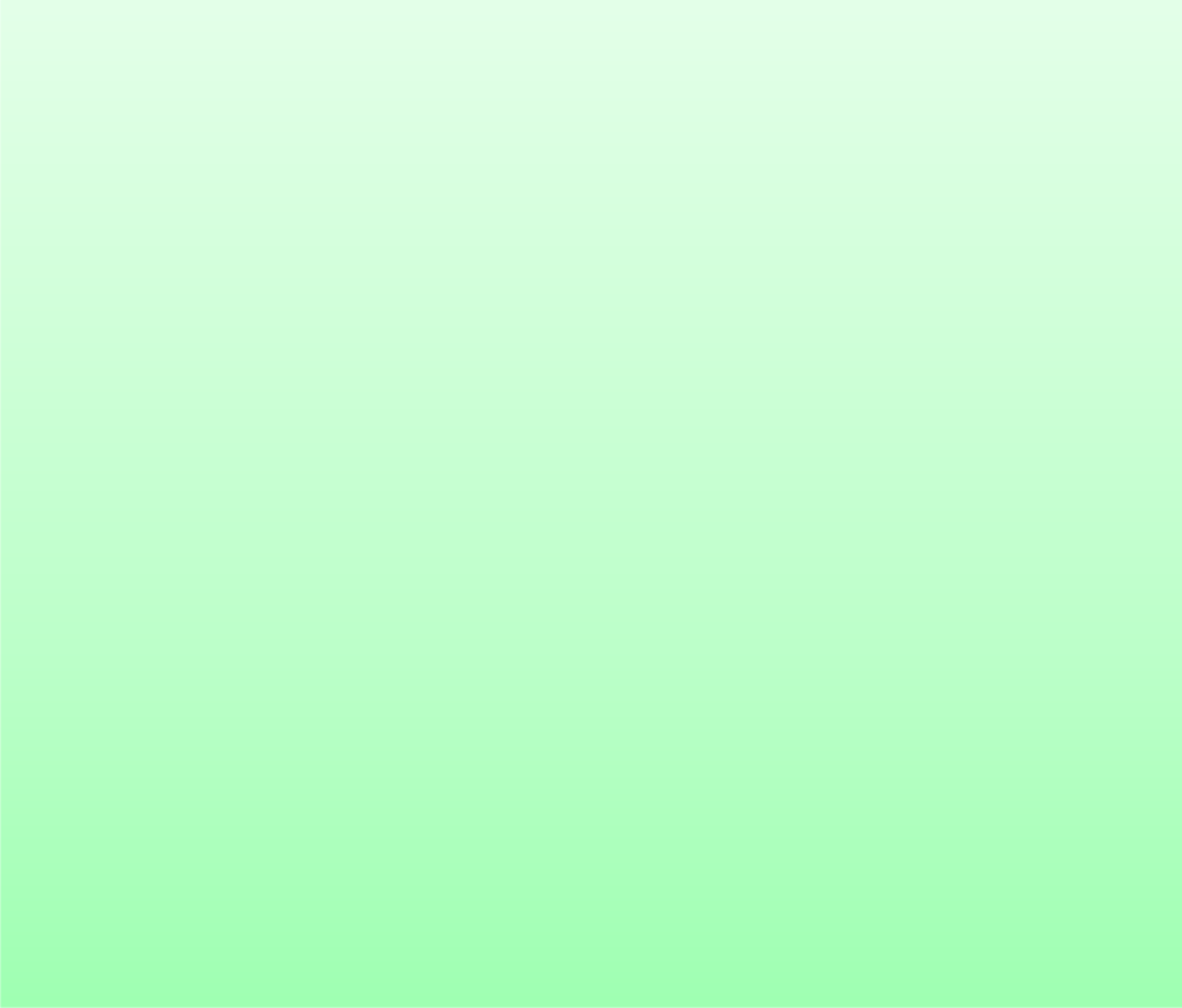 50
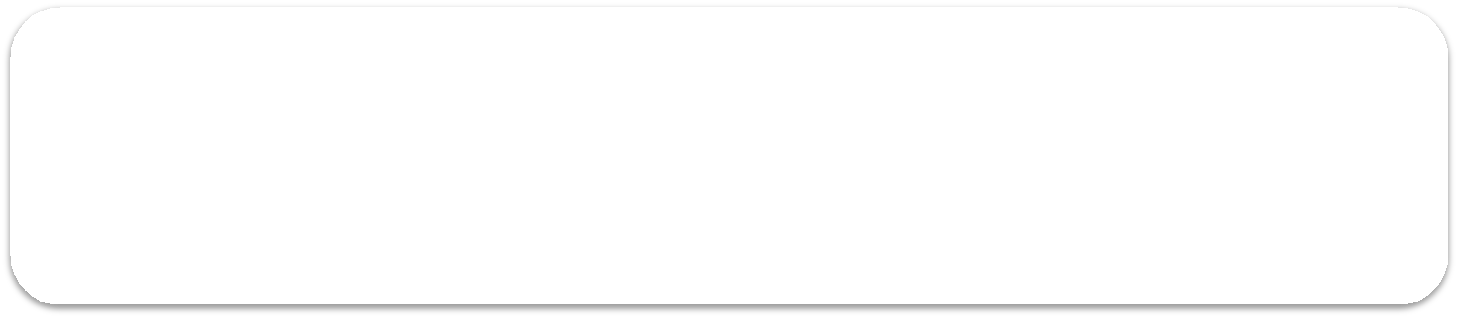 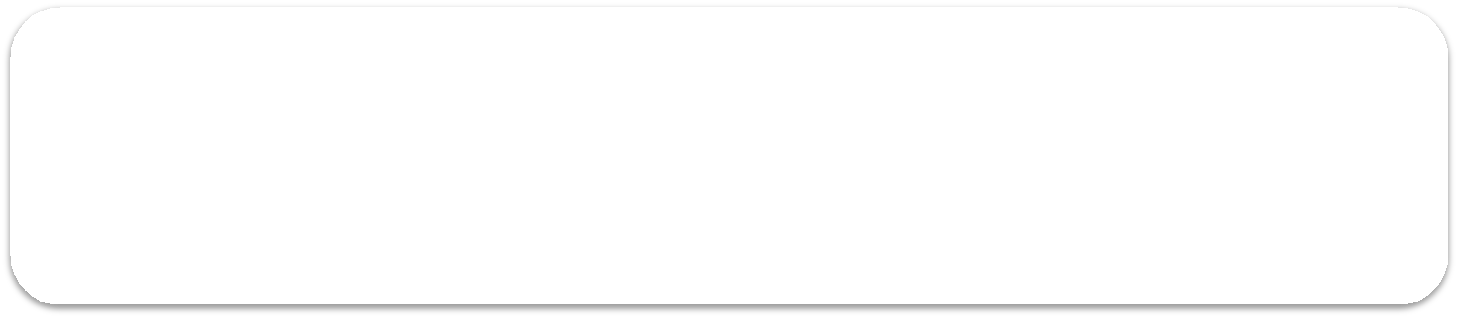 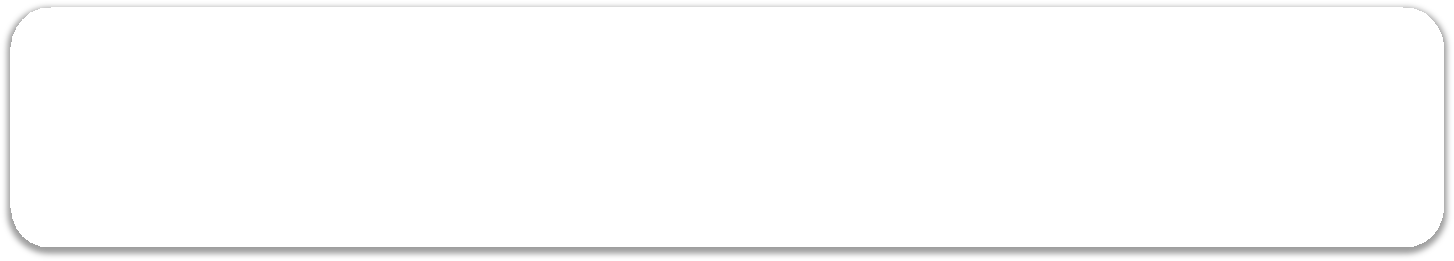 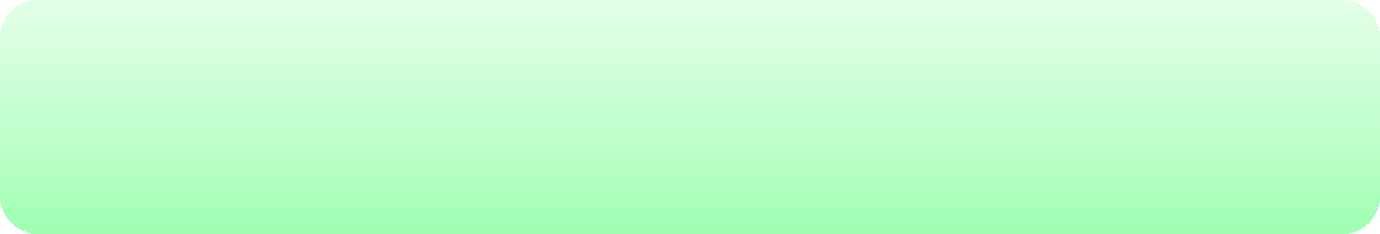 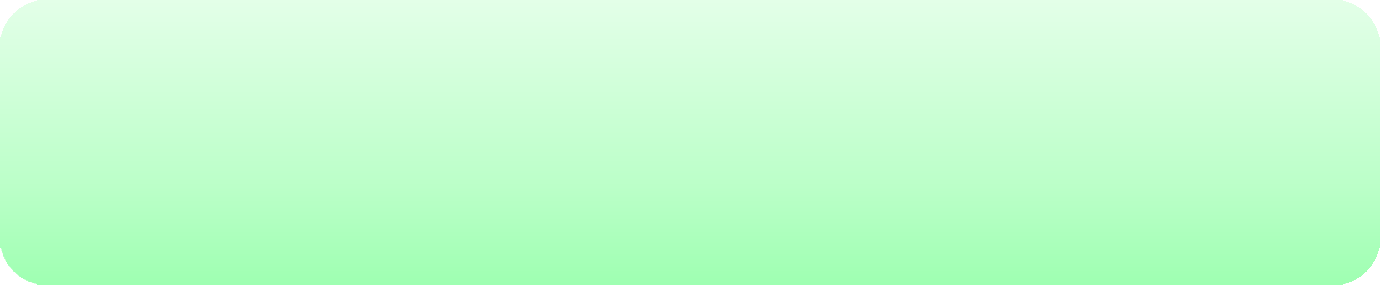 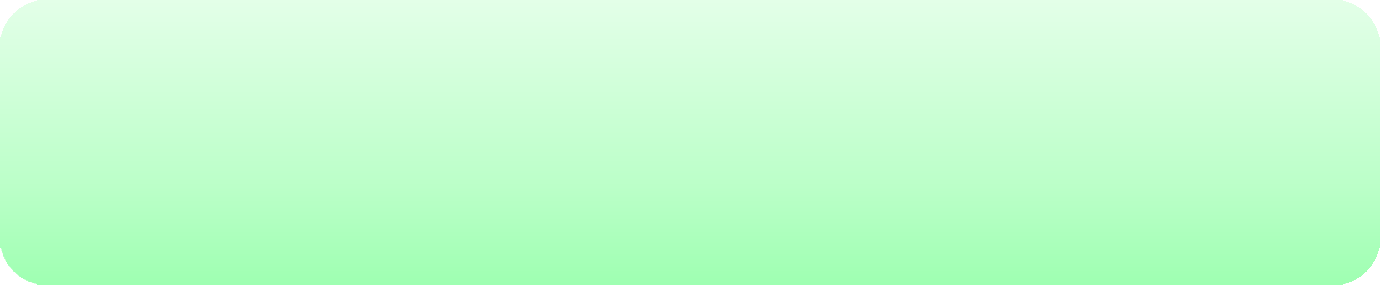 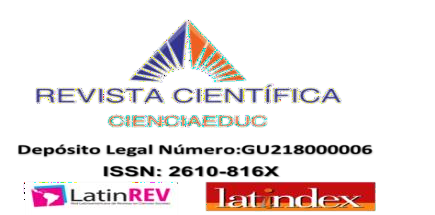 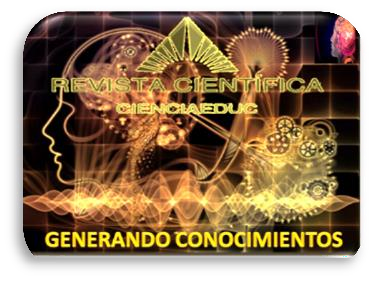 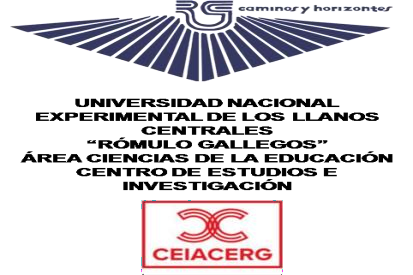 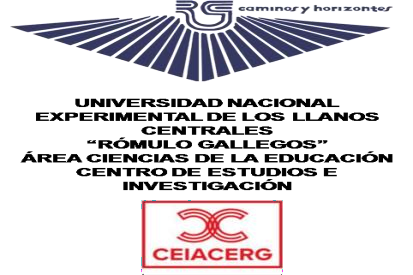 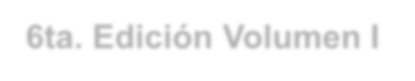 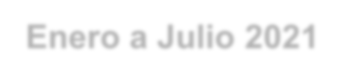 6ta. Edición Volumen I Enero a Julio 2021
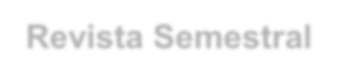 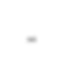 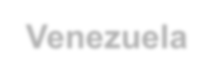 Revista Semestral- Venezuela
Para citar este artículo
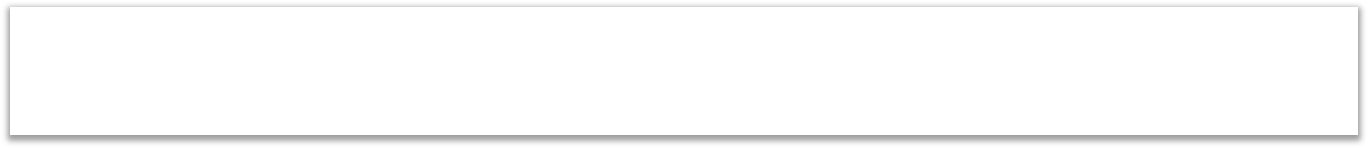 Dr. Elías A. Gil P.
Rómulo Gallegos National Experimental University of the Central Plains (UNERG - Venezuela)
Email: egil@unerg.edu.ve
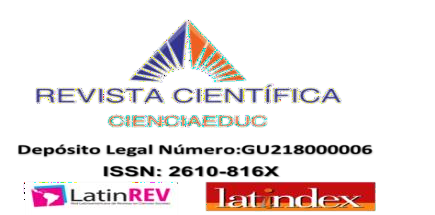 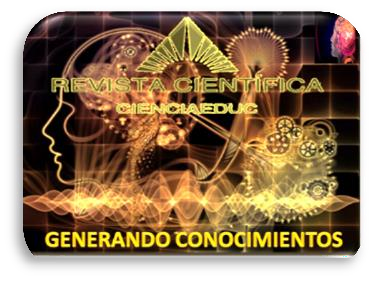 How to cite this article: Elias A. Gil P. (2021), “Theory of National Identity of the New Republican With Co-Responsible Implication of Family, School and Community. An Educational Contribution to the Rooting of the Nationalist Sense ”I (1-12)
Received: September 2020
Revised: October 2020
Accepted: October 2020
Volumen 4,  Número 1  Enero a Julio 2021
Revista Semestral. Venezuela
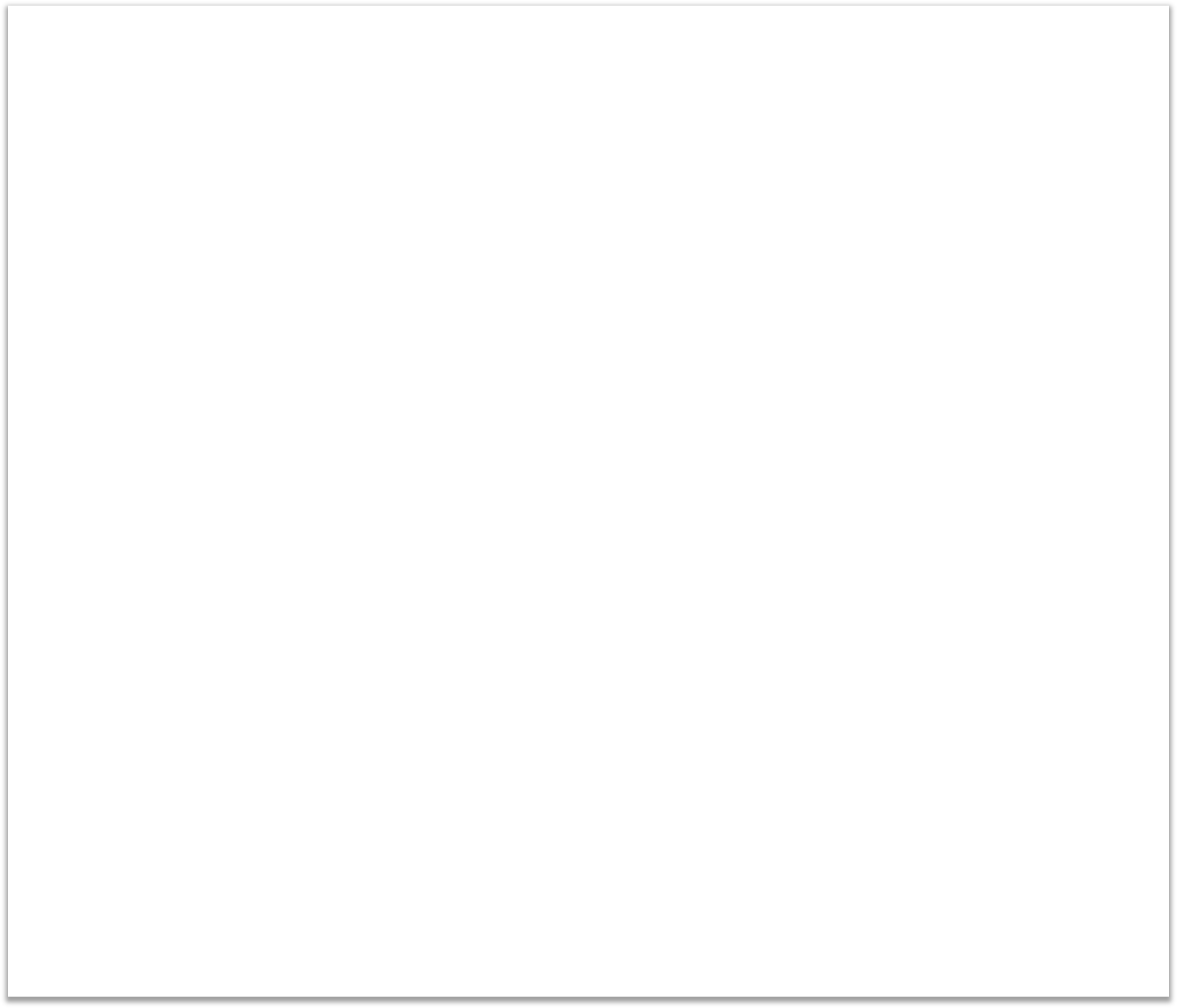 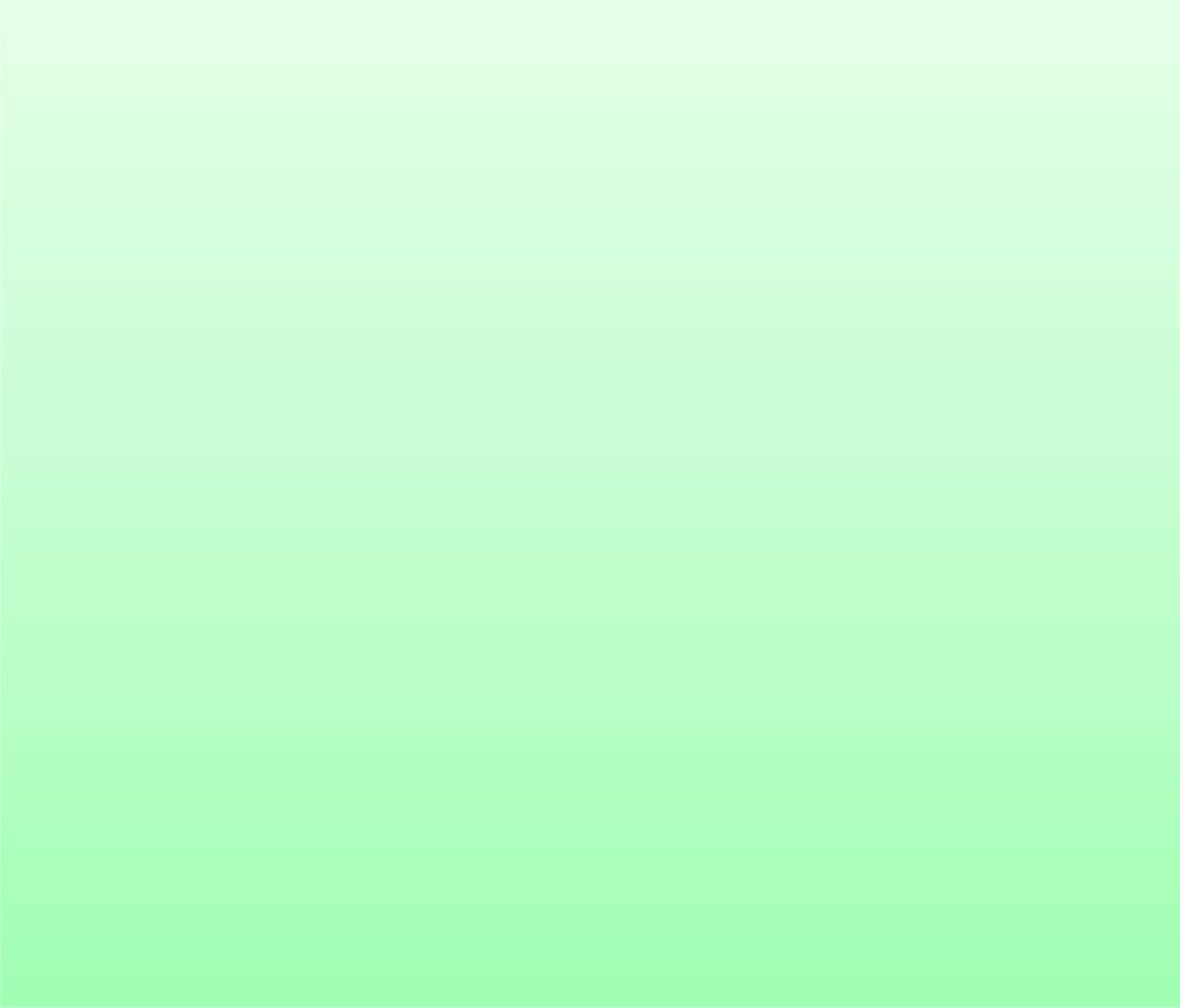 Theory of National Identity of the New Republican With Co-Responsible Implication of Family, School and Community. An Educational Contribution to the Rooting of the Nationalist Sense

ABSTRACT

The purpose of the research was to generate a theory for the promotion of the national identity of the new republican with the joint responsibility of family, school and community as an educational contribution to the roots of the nationalist sense. The research was oriented to the qualitative type and was based on the ethnographic method. The line of research is education for sustainable human development, through education in values. The selected scenario was located, in the community of Vicario III, Calabozo del Estado Guárico, Venezuela. The theories that supported this research were: The seven vectors of Chickering and Reisser's identity development; Vygotsky's Social Constructivist Theory (1978), Valdés and Urías's Theory of Participation (2011) and Bronfenbrenner's Ecological Approach to Human Development (1987). For this study, the key informants were one (01) student, two (02) teachers, one (01) representative and one (01) member of the community. The technique used was the interview. The findings showed that the inappropriate strategies by the teacher have a significant influence on the rootedness of the national identity, the communities do not have an effective presence in educational spaces, young people should be offered innovative educational strategies so that the elements of national identity are rooted significantly.

Descriptors: National identity, new republican, family, school, community, nationalist sense.

Biographical Review: I was born in Guárico State Calabozo in 1983. I am a research professor at UNERG, currently I work as head of the department of professional practices of the Humanities, Letters and Arts Area since its foundation in 2010. Doctor of Science The education
51
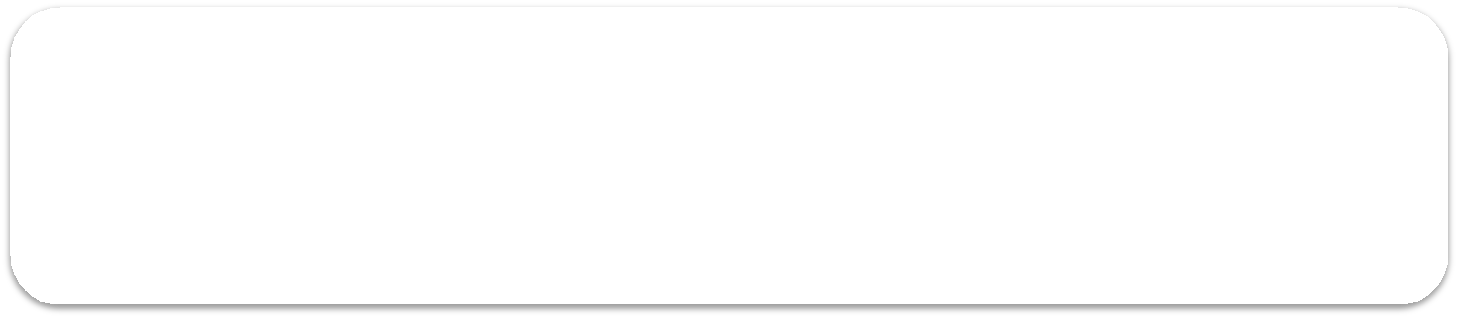 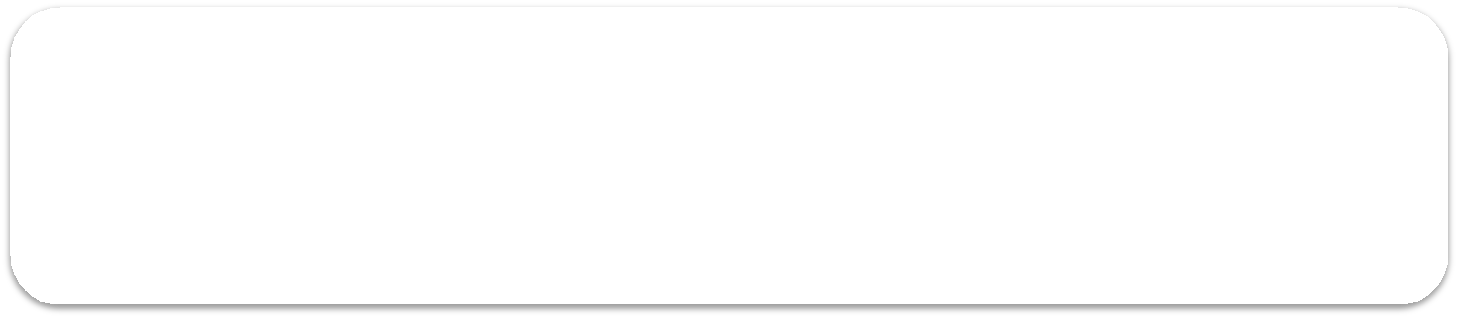 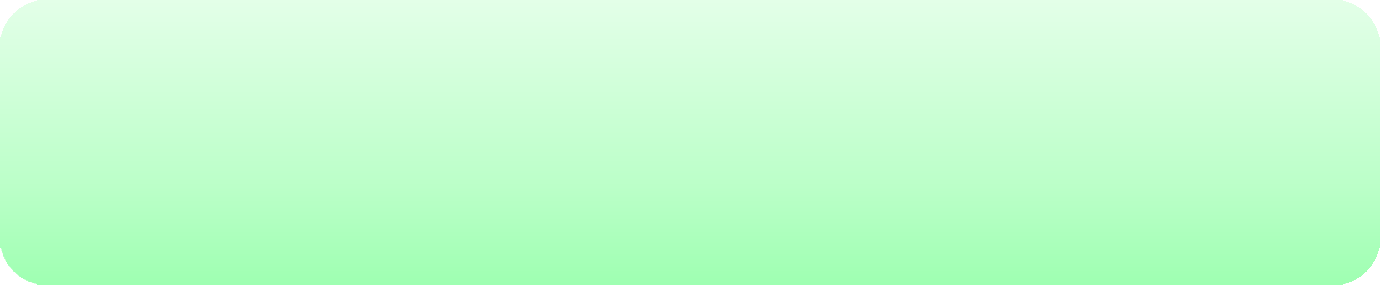 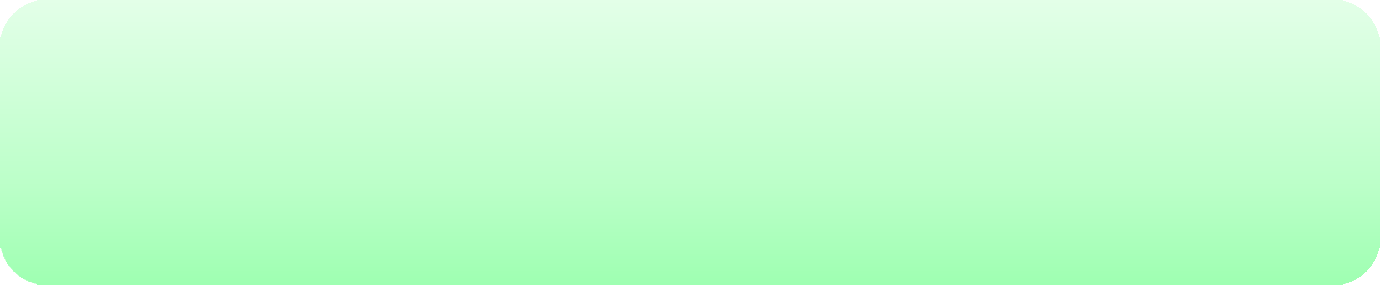 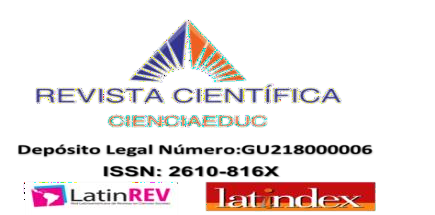 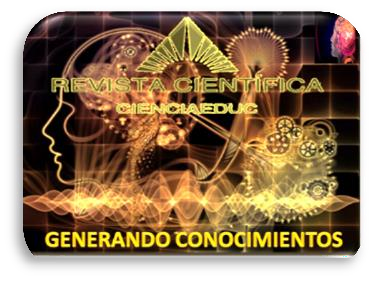 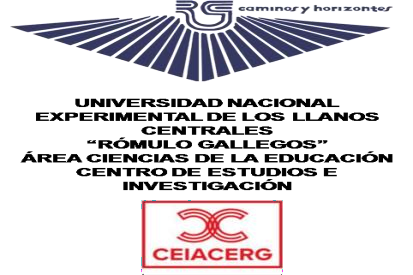 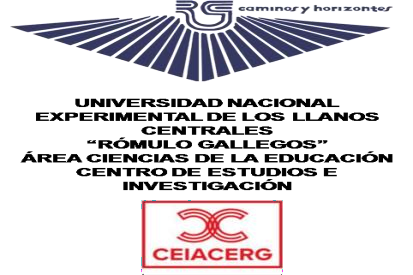 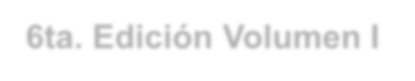 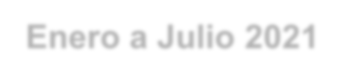 6ta. Edición Volumen I Enero a Julio 2021 Revista Semestral- Venezuela

INQUIETUD CIENTÍFICA

La identidad nacional debe ser fomentada no solo desde las instituciones educativas, también en el seno familiar, es de imperiosa necesidad que se lleve a la práctica, pues si esto no sucede en las escuelas se estará arando en el agua, ya que los esfuerzos educativos para fomentar la identidad nacional del nuevo republicano con implicación de la familia, escuela y comunidad a través de una visión compleja serán pocos si no se vive el con el accionar diario dichos valores. Por consiguiente, se plantea el presente título para el desarrollo de la investigación el cual es generar una construcción teórica para el fomento de la identidad nacional del nuevo republicano con implicación corresponsable de familia, escuela y comunidad como aporte educativo al arraigo del sentido nacionalista.
Desde tiempos remotos se ha hablado de ciudadanía, y es desde la Grecia antigua cuando se comenzó a plantear este aspecto, donde tenía dos características principales, uno de ellos es que pertenecía solo a una elite y el otro era la representación de un vínculo religioso, el primero de ellos está sustentado en la constitución de Atenas. A diferencia de Grecia, la ciudadanía en Roma la ciudadanía no constituía una comunidad cerrada, sino que se convirtió en un fenómeno universal, dado que, en el año 212, Caracalla la otorgó a todos los hombres libres del Imperio.
En la República incluía un derecho de participación en la vida política, pudiendo participar en las deliberaciones y en las elecciones de Magistrados. En el Imperio, al ser sustituidos los Cónsules por los Emperadores, desapareció esa participación política y se mantuvieron sólo las garantías. El ejemplo de los privilegios del ciudadano romano en la época del Imperio lo tenemos, en una forma vívida, en los Hechos de los Apóstoles, al narrar la prisión de San Pablo después de su confrontación con los judíos de Jerusalén.
Desde el año 2015 se lleva a cabo un proceso de trasformación curricular donde ya no existen asignaturas, sino áreas de conocimiento, son ejes de aprendizaje que permiten garantizar la continuidad durante los cinco años, especificando que deben estar transversalizados con los cinco objetivos históricos del Plan de la Patria en un tejido interdependiente. Estos ejes son: Lenguas, Culturas y Comunicación (LCC), Memoria, Territorio y Ciudadanía (MTC), Matemática, Ciencias Naturales, Lenguas Extranjeras (LE), Educación para el Trabajo (EPT) y Educación Física. De primero a tercer año, cada uno tendría seis (06) horas semanales, menos Memoria, Territorio y Ciudadanía, que tendría ocho (08) horas. En cuarto y quinto año, Lenguas, Culturas y Comunicación tendría cuatro 04) horas, Memoria, Territorio y Ciudadanía seis (06) oras, al igual que Lenguas Extranjeras, Matemática y Educación Física, mientras que Educación para el Trabajo tendría cuatro (04) horas y Ciencias Naturales doce (12) horas.
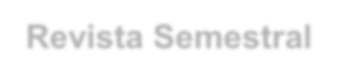 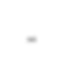 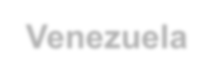 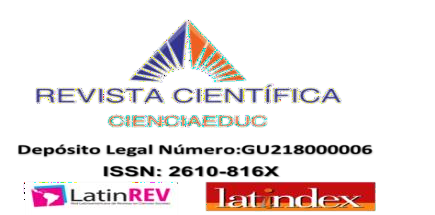 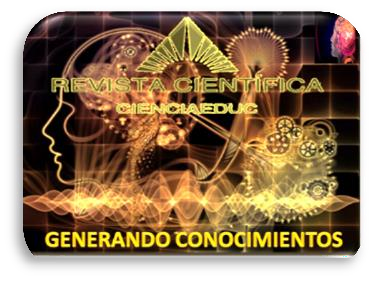 Volumen 4,  Número 1  Enero a Julio 2021
Revista Semestral. Venezuela
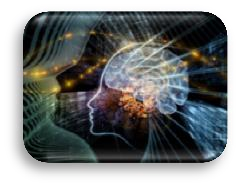 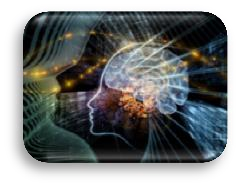 Teoría de Identidad Nacional del Nuevo Republicano con
Implicación Corresponsable de Familia, Escuela y Comunidad. Un Aporte Educativo al Arraigo del Sentido Nacionalista
Dr. Elías A. Gil P.
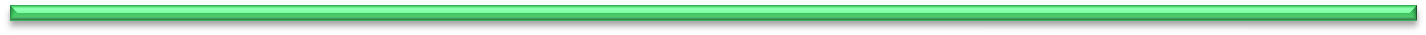 52
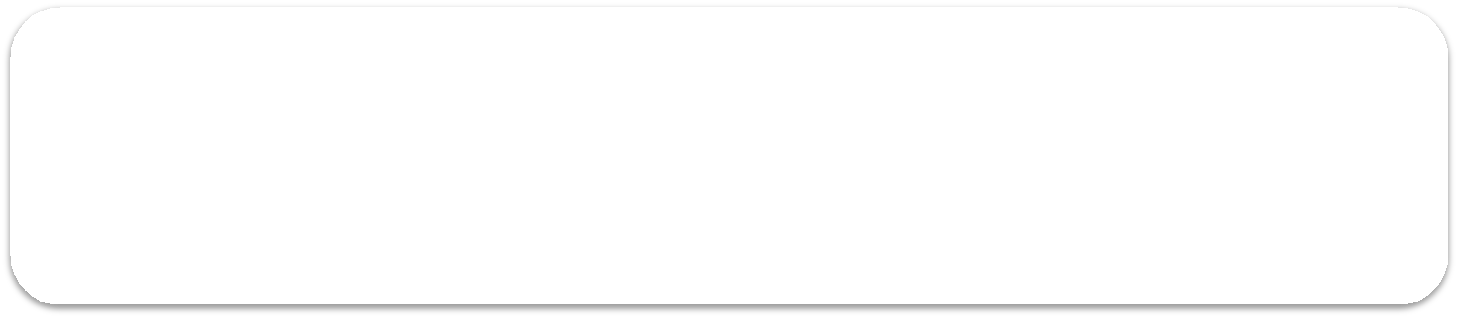 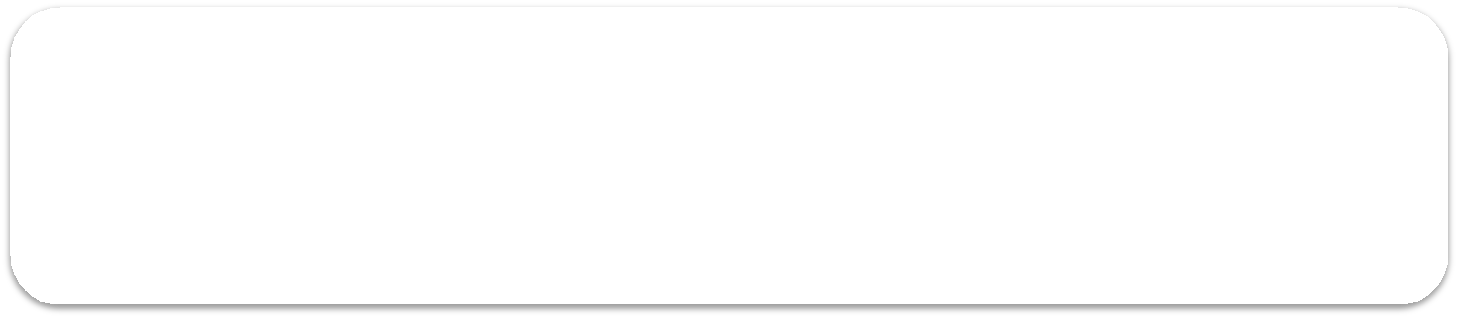 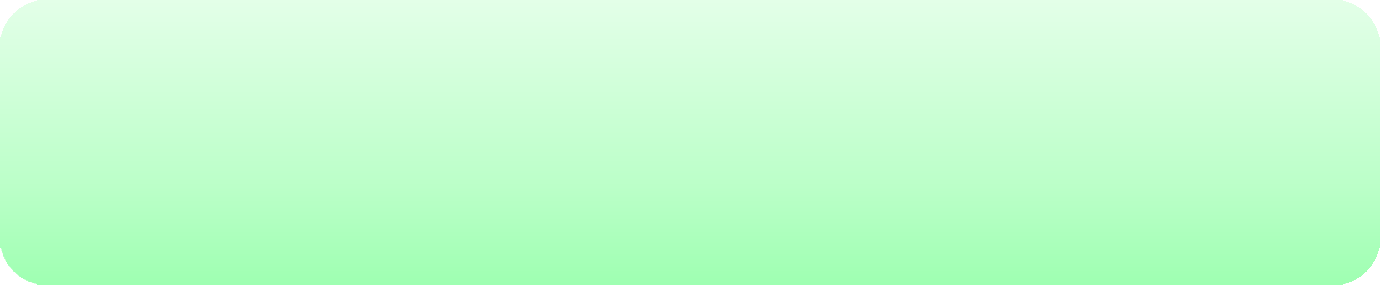 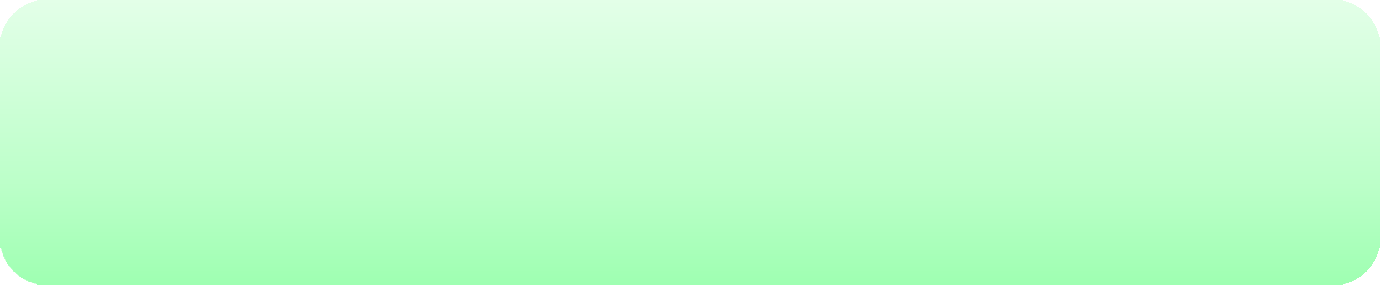 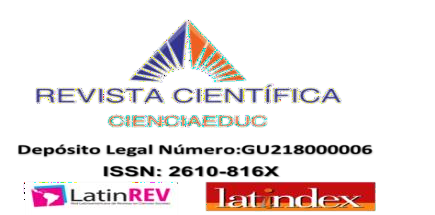 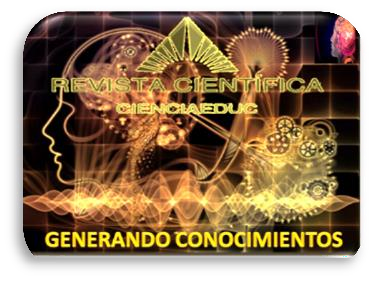 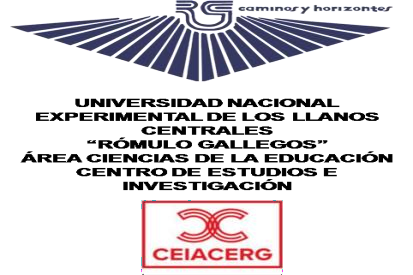 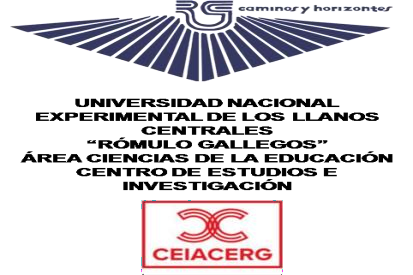 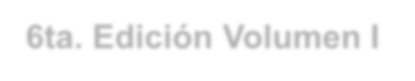 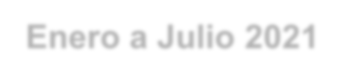 6ta. Edición Volumen I Enero a Julio 2021 Revista Semestral- Venezuela

Es imprescindible que la enseñanza de la ciudadanía se imparta desde la escuela y desde la edad más temprana, para de esa manera, educar y ayudar a la convivencia. Se necesita en Venezuela de una población informada, consciente de sus derechos y obligaciones, solidaria y sensible con la sociedad, que cuide su propia salud, la de su familia y la del medio que le rodea; que aprecie y use de manera significativa la lectura y la escritura para informarse, que conozca, se comunique y actúe conscientemente; se necesitan personas seguras de sí mismas, que confíen en sus propias capacidades y talentos, que sepan identificar sus fortalezas y debilidades, que recurran al diálogo y que sean capaces de argumentar con propiedad los problemas, convirtiéndolos en desafíos y soluciones; y que estén listas para seguir siempre aprendiendo, para así transmitir esos valores a la ciudadanía que tanto lo necesita.
La educación primaria debe entenderse como educación esencial, fundacional para la vida personal, social, comunitaria, con capacidad de satisfacer las necesidades básicas de aprendizaje de todas las personas (niños, jóvenes y adultos). Porque las necesidades básicas de aprendizaje derivan de las necesidades básicas de las personas. Dichas necesidades no son sólo materiales, sino también afectivas y espirituales. Todas éstas son en verdad dimensiones constitutivas de una educación básica sólida e integral, la que es a su vez una verdadera. Pues si bien es claro que lo antes expuesto, es un claro indicio de que la inquietud científica planteada, es un claro aporte al campo educativo pues con ella se develará el horizonte para el desarrollo pleno de esta investigación, la misma plantea que en los escenarios de la Unidad Educativa Virgen Milagrosa desde el año 2008 aproximadamente se ha estado observando a través de los días cívicos como los estudiantes con el paso de un grado a otro, poco a poco van perdiendo el sentido de respeto por los símbolos patrios, elemento constitutivo de la identidad nacional, lo que ha generado en el investigador incertidumbre y ganas de indagar sobre este aspecto.
A través de diferentes consultas en el diario el Nacional, El Universal, Diario la Prensa del Llano, Diario la Antena de tres meses del año 2017, se ha podido observar con gran preocupación como la situación del país, específicamente las protestas estudiantiles han ido en crecimiento, esto en el marco de un proceso político turbulento, que ocasiona poca credibilidad en las decisiones que se realizan a favor del colectivo común, también se observa como grupos de estudiantes y civiles poco a poco van ocasionando destrucción de parte del patrimonio nacional, desapego de los símbolos patrios entre otros aspectos que también son importantes como objeto de estudio y que forman parte de la identidad nacional del venezolano. En este sentido, se puede decir que si la identidad nacional la conforman todo lo antes mencionado, se entiende también que esta percepción está íntimamente relacionada con el sentido de pertinencia, es decir, el individuo se
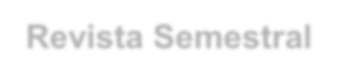 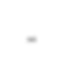 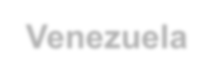 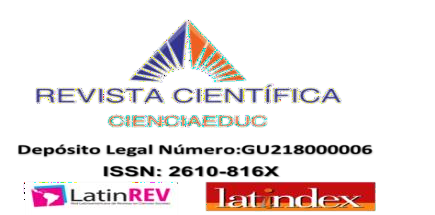 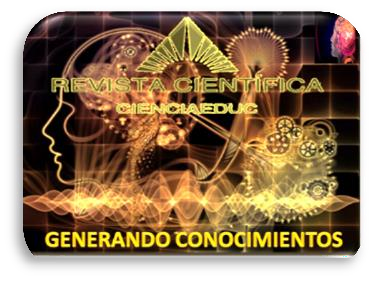 Volumen 4,  Número 1  Enero a Julio 2021
Revista Semestral. Venezuela
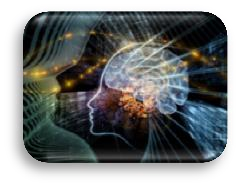 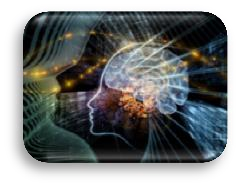 Teoría de Identidad Nacional del Nuevo Republicano con
Implicación Corresponsable de Familia, Escuela y Comunidad. Un Aporte Educativo al Arraigo del Sentido Nacionalista
Dr. Elías A. Gil P.
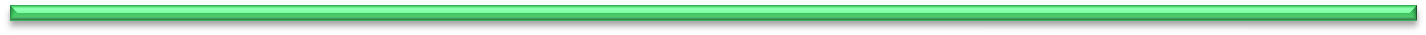 53
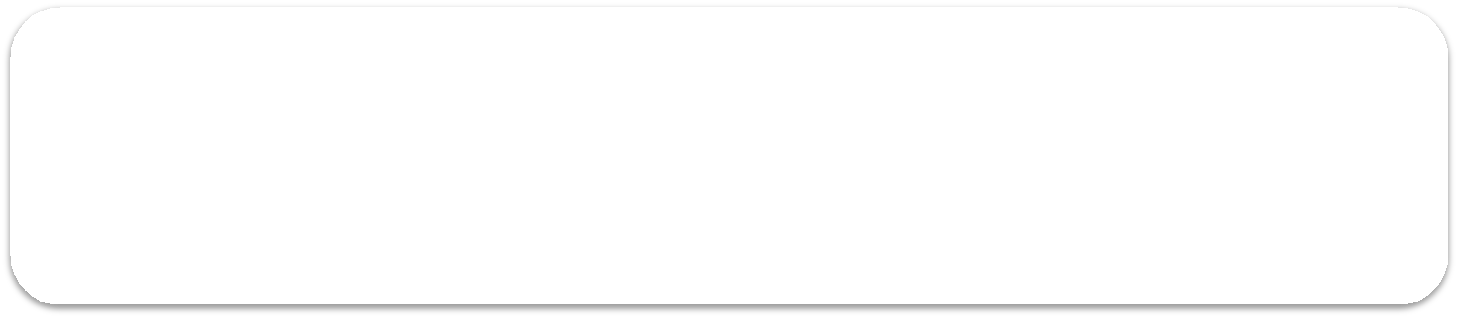 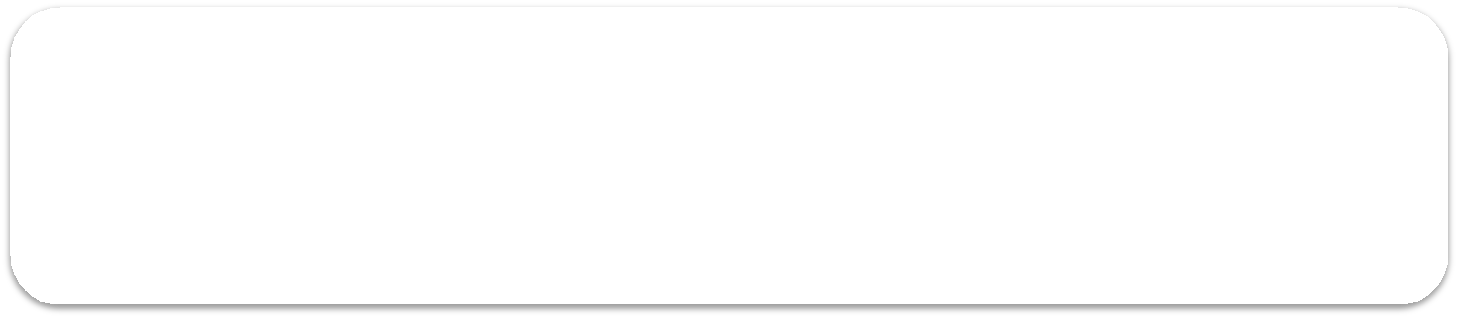 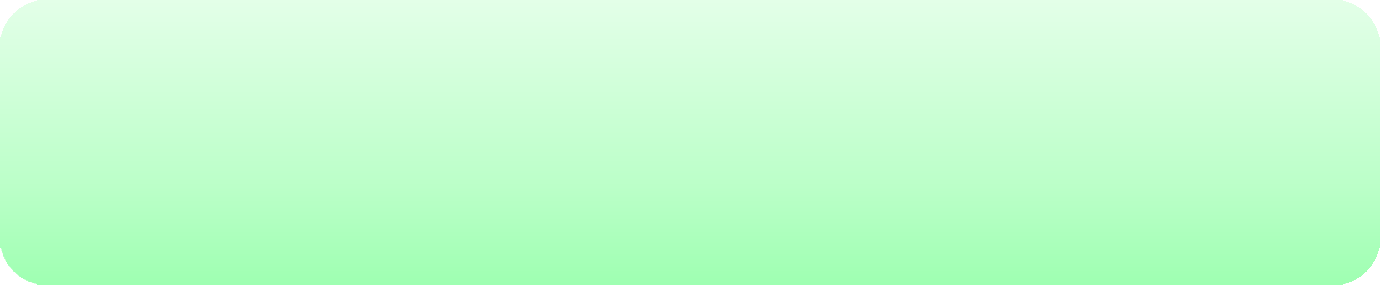 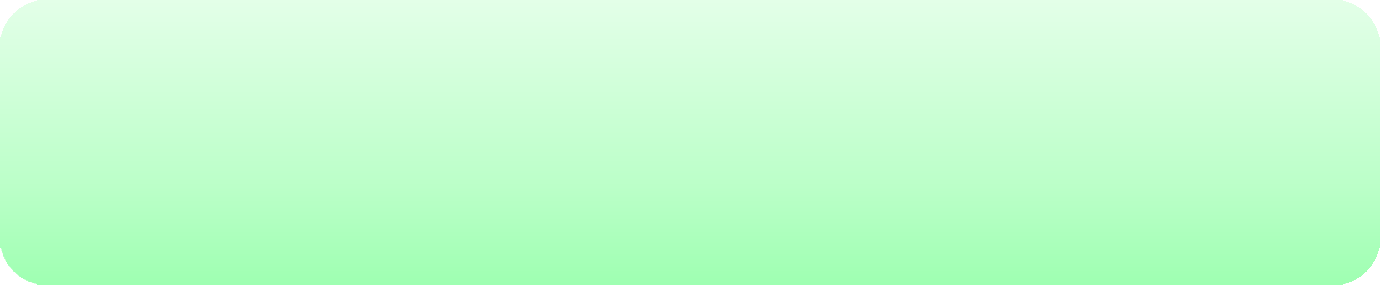 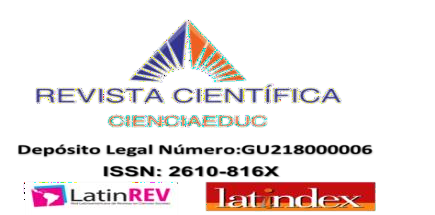 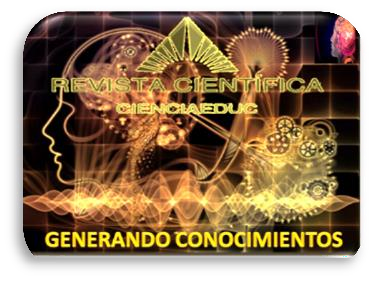 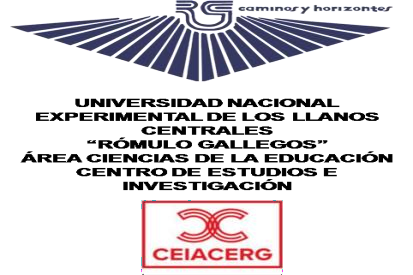 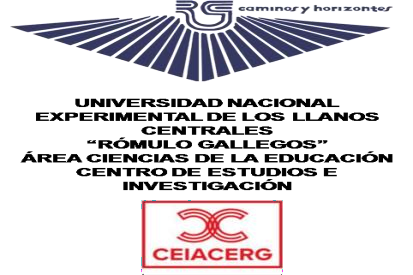 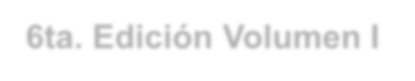 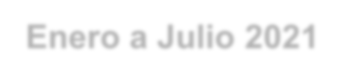 6ta. Edición Volumen I Enero a Julio 2021 Revista Semestral- Venezuela
siente parte de algo, originando así una relación de amor y afecto, entonces esto es lo que acontece cuando una persona se percibe como miembro de un país, una ciudad, una familia, o parte importante de su sitio de trabajo.
Ahora bien, puede decirse que el venezolano en este momento de la realidad política y educativa del mundo, juega un papel muy importante, y el docente más aun, puesto que en él está la responsabilidad de formar a la generación del futuro y de ellos depende que los valores de identidad nacional antes descritos se arraiguen en el corazón de los niños y sean estos garantes de la defensa del hombre venezolano, esto visto desde la identidad venezolana, en todos los escenarios donde le corresponda representar al país. Así como el docente tiene responsabilidades, la familia está también involucrada en este proceso de arraigo de sentimientos patrios, y la pandemia mundial, ha hecho de esta realidad, una característica prácticamente obligante para la familia, quien asume el rol de la educación en los escenarios actuales, pues si estos no son fortalecidos en el seno familiar, los pasos que se den en el sector educativo estarán en vano pues será como arar en el mar o contra la corriente. En las escuelas se dan parte de los valores antes mencionados y se trabaja para su fortalecimiento y arraigo, la Unidad Educativa Virgen Milagrosa no es ajena a esta realidad, el investigador trabaja en la institución desde el año 2008, en los niveles de Inicial y Primaria y ha podido constatar a través de los libros de fundación que, desde sus inicios, en sus principios institucionales, está educar en valores para el amor y la paz.

Propósitos de la Investigación

Generar una teoría para el fomento de la identidad nacional del nuevo republicano con implicación corresponsable de familia, escuela y comunidad como aporte educativo al arraigo  de la venezolanidad sentido nacionalista
Describir la forma en que los docentes fomentan la identidad nacional del nuevo republicano en la Unidad Educativa Virgen Milagrosa
Referir la forma en que el docente implica a la familia, escuela y comunidad para el fomento de la identidad nacional
Analizar los factores actuales incidentes en los jóvenes para el arraigo de identidad nacional en la Unidad Educativa Virgen Milagrosa
Detallar la identidad nacional que poseen los estudiantes en la Unidad Educativa Virgen Milagrosa Emerger  los  fundamentos  epistemológicos,  filosóficos,  gnoseológicos,  teleológicos  para  la
construcción teórica del nuevo republicano con implicación corresponsable de familia, escuela y comunidad como aporte educativo al arraigo  del sentido nacionalista  a través de una visión etnográfica.
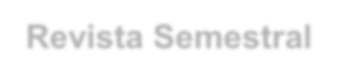 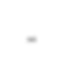 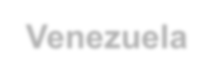 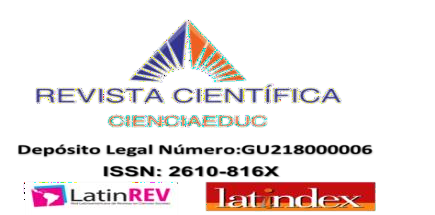 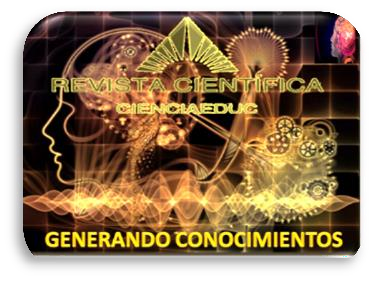 Volumen 4,  Número 1  Enero a Julio 2021
Revista Semestral. Venezuela
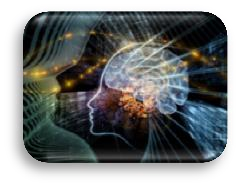 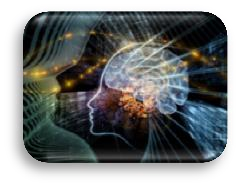 Teoría de Identidad Nacional del Nuevo Republicano con
Implicación Corresponsable de Familia, Escuela y Comunidad. Un Aporte Educativo al Arraigo del Sentido Nacionalista
Dr. Elías A. Gil P.
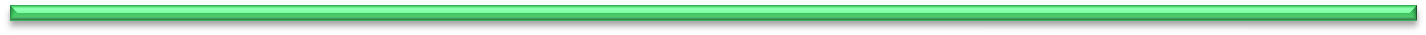 54
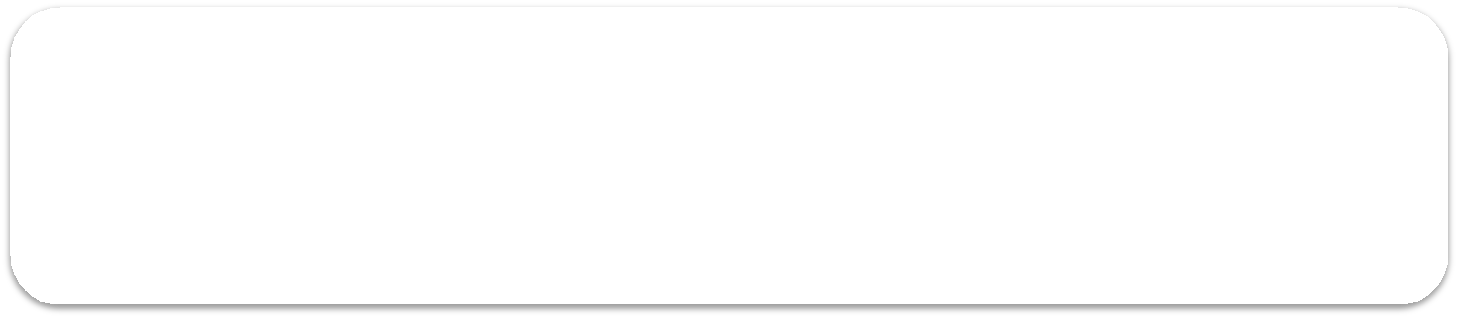 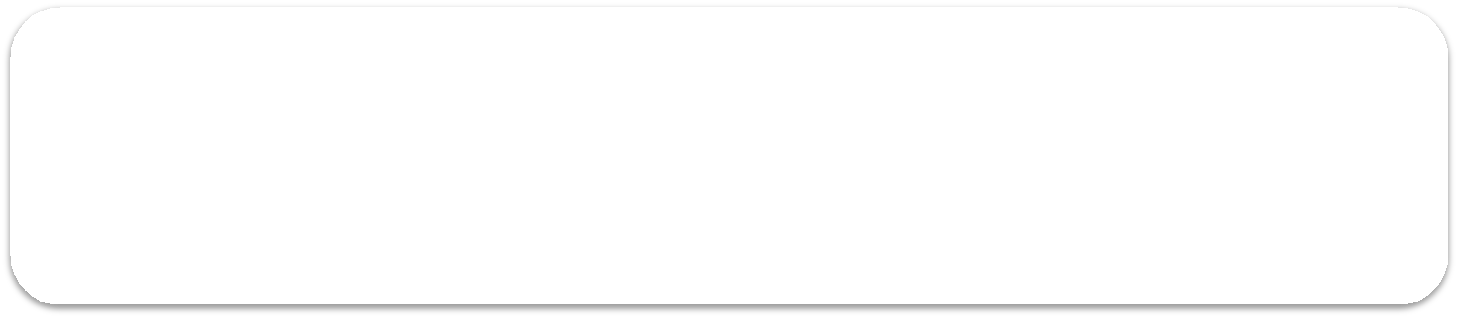 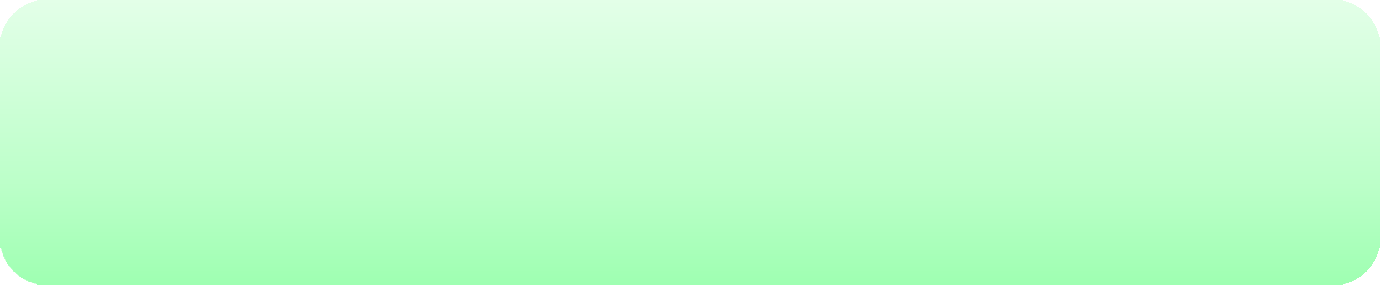 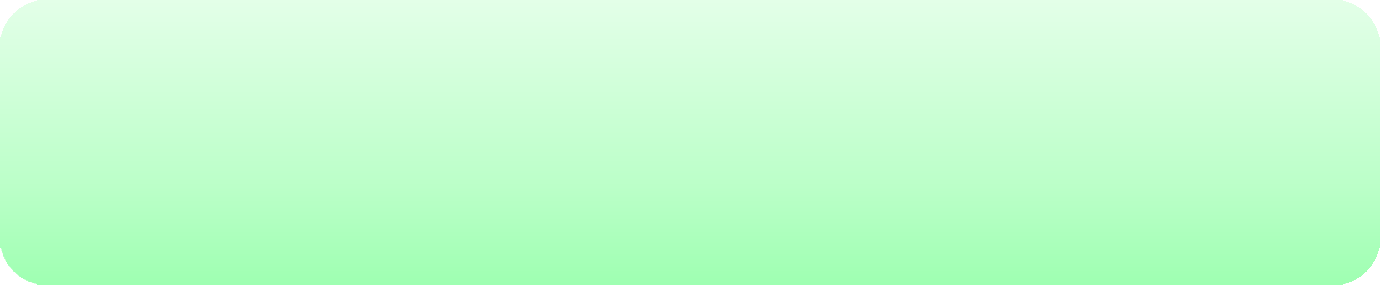 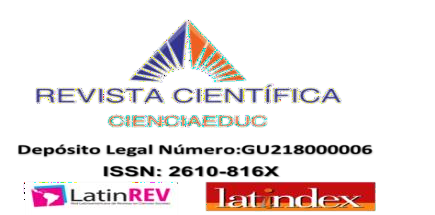 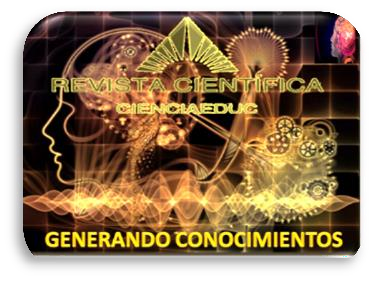 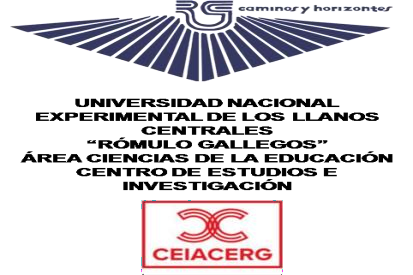 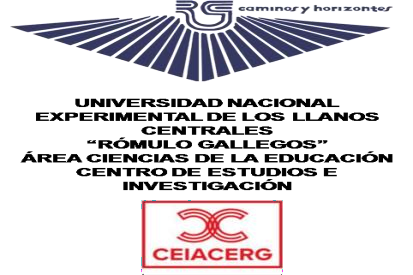 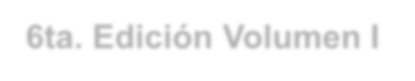 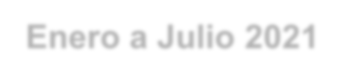 6ta. Edición Volumen I Enero a Julio 2021 Revista Semestral- Venezuela

Teorías que Apoyan el Estudio

Los siete vectores de desarrollo de la identidad de Chickering y Reisser (1993)

Arthur Chickering, basándose en las ideas de Erick Erickson (1959-1980), elaboró en 1969 su teoría sobre el establecimiento de la identidad como aspecto básico del desarrollo de los estudiantes durante sus años de preparación y formación en la universidad, aproximadamente, entre los 18 y los 24 años de edad. Al estar trabajando para el Goddard Collage, entre 1959 y 1965, Chickering investigó y sentó las bases de lo que más tarde simplemente se denominaría Los Siete Vectores de Chickering (y Reisser), teoría psicosocial sobre el desarrollo de la identidad muy conocida en la actualidad en el ámbito educativo, aunque citada con mayor frecuencia en artículos escritos en inglés que en otros idiomas (incluyendo el español).Cada uno de los siete vectores del desarrollo propuestos por este autor contribuye a la formación de la identidad de los estudiantes universitarios, los cuales transitan por estos vectores a diferentes ritmos, pudiéndose presentar el caso de que algunos de ellos retornen a un vector que ya habían dejado atrás, para volver a examinar  aspectos  relacionados  con  éste  (Evans,  Forney  y  Guido-DiBrito,  1998). Posteriormente,  Chickering  trabajó  con  Linda  Reisser  (1993)  la revisión  de su teoría, incorporando resultados de nuevas investigaciones.

Teoría de la participación de Valdés y Urías (2011)

Las respuestas de los padres con respecto a los factores que ellos consideran afectan el aprendizaje de sus hijos comprenden aspectos relativos a los propios hijos, a los docentes y a la familia. Estos factores son considerados de alguna forma por el Laboratorio Latinoamericano de Evaluación de la Calidad Educativa (LLECE, 1997), Sánchez y Valdés (2003) y Martínez (2004), lo cual permite afirmar que los padres de familia poseen una visión general acertada con respecto a los factores que pueden afectar el logro escolar. Los padres y madres consideran que, en lo relativo a los hijos, son los aspectos motivacionales y actitudinales los que afectan su aprendizaje. En la consideración de los factores de la familia que influyen en el logro escolar de los hijos, los padres y madres consideran aspectos tanto de insumo como procesal.

Enfoque ecológico del desarrollo humano de Bronfenbrenner (1987)

El autor denomina este enfoque como teoría ecológica o enfoque ecológico del desarrollo humano,
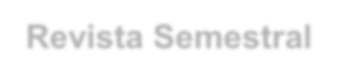 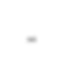 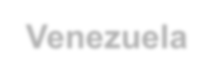 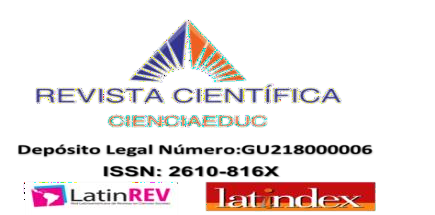 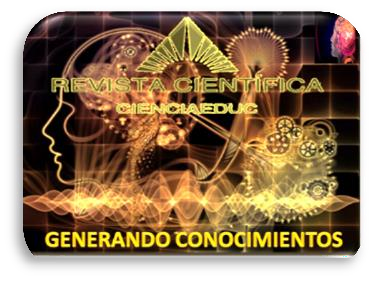 Volumen 4,  Número 1  Enero a Julio 2021
Revista Semestral. Venezuela
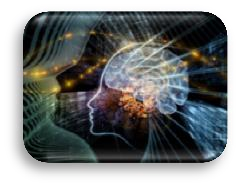 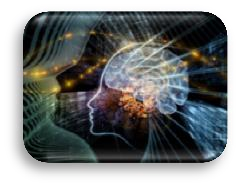 Teoría de Identidad Nacional del Nuevo Republicano con
Implicación Corresponsable de Familia, Escuela y Comunidad. Un Aporte Educativo al Arraigo del Sentido Nacionalista
Dr. Elías A. Gil P.
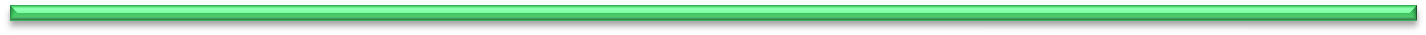 55
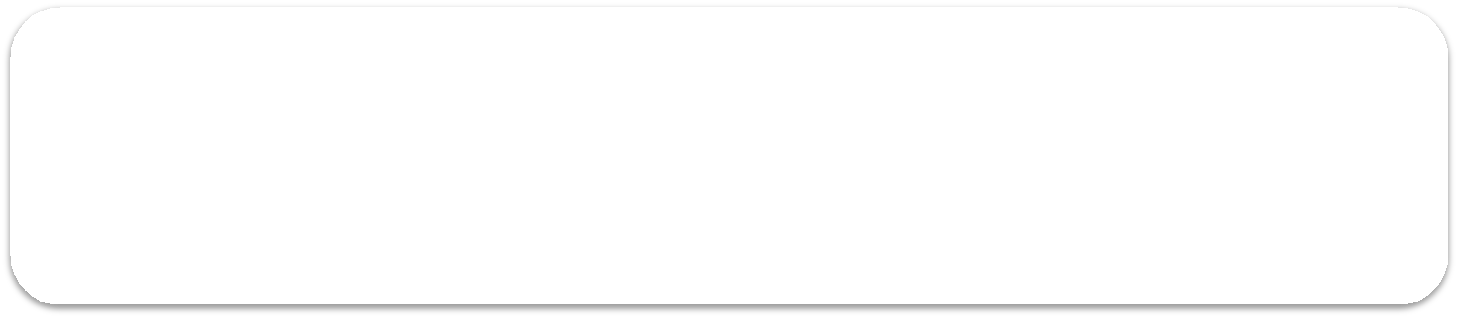 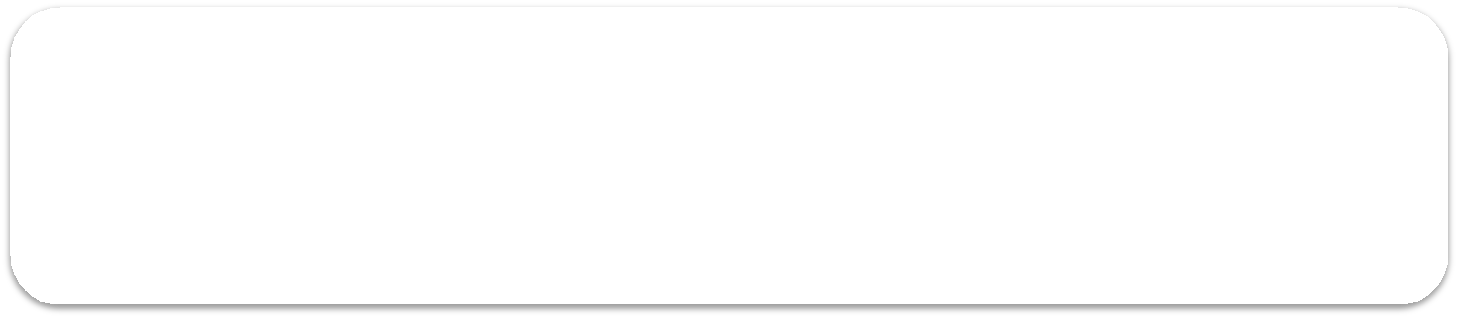 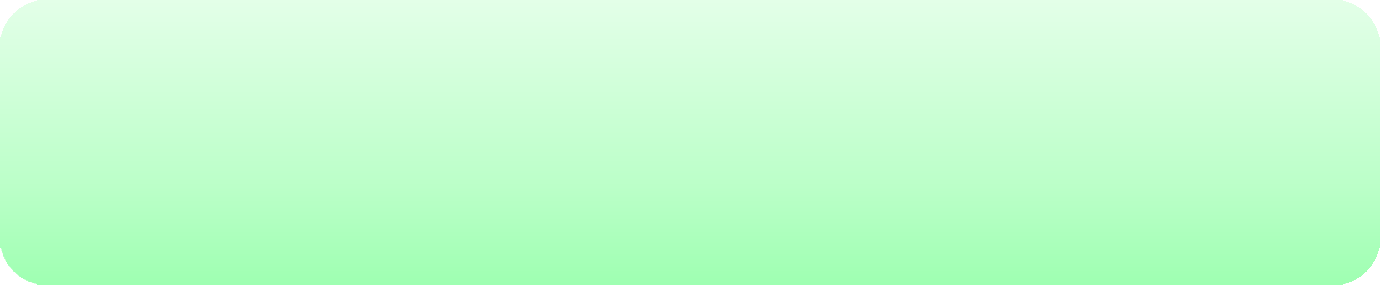 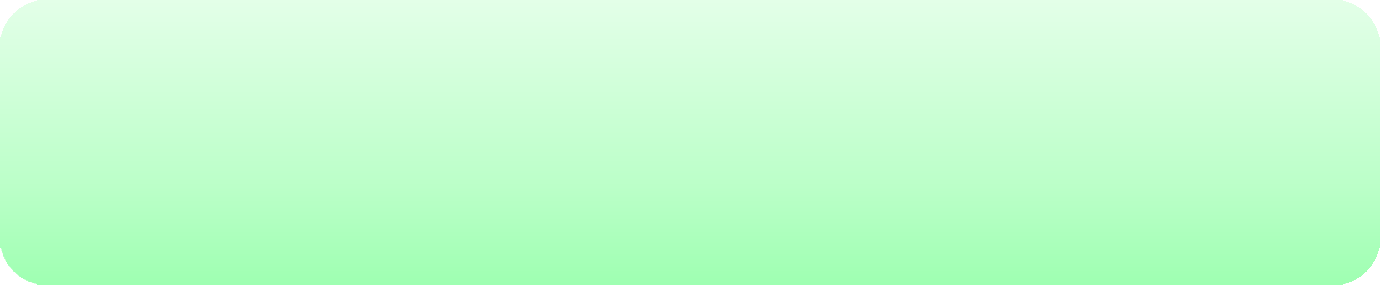 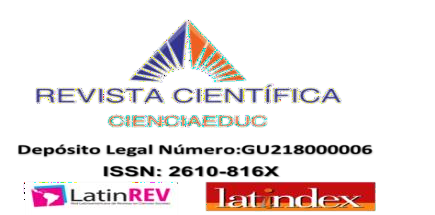 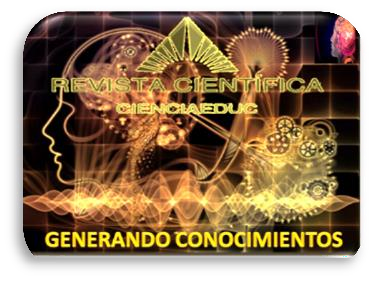 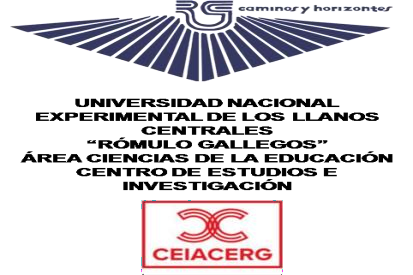 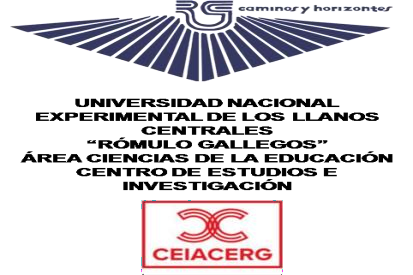 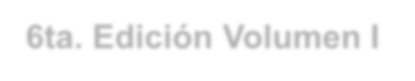 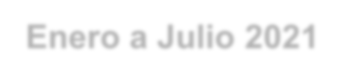 6ta. Edición Volumen I Enero a Julio 2021 Revista Semestral- Venezuela

argumentando que se deben estudiar los sistemas ecológicos o contextos en los que cada ser humano crece, con el fin de entender el desarrollo de la conducta humana. A partir de aquí, lo que se propone  Bronfenbrenner  es  describir  el  contexto,  lo  que  llamaba  ambiente  ecológico. Entendiendo por ambiente ecológico un conjunto de estructuras seriadas, cada una de las cuales cabe dentro de la siguiente, como las muñecas rusas. En el nivel más interno está el entorno inmediato que contiene a la persona en desarrollo. Puede ser su casa, la clase o, como suele suceder cuando se investiga, el laboratorio o la sala de test.

Constructos Teóricos


La Identidad Nacional

Erik Erikson citado por Barahona (2002) sostiene que los conceptos de identidad: Se han generado en forma inmediata, sino el claro status de la innovación científica, si el peso de una cierta novedad en el pensamiento o, de cualquier forma, el vocabulario de una amplia variedad de las personas de muchos países (p. 24). Entonces es conveniente decir que la Identidad Nacional es el conjunto de elementos que identifican a una nación y que sus habitantes toman como suyos. Es un elemento que une a todas las personas que integran una nación, pueblo, son las costumbres propias del lugar, y el sentimiento que produce el sentirse parte de ese conjunto de elementos que le identifican como perteneciente a determinado país. El mecanismo para profundizar la Identidad Nacional se da por producto de la Educación y los Medios de Comunicación. La educación es el proceso de formación de un individuo que vive en sociedad (en este caso, la venezolana).

METODOLOGÍA

La presente investigación estuvo orientada, dada sus características esenciales al tipo de investigación cualitativa. Es conveniente acotar también, que la investigación cualitativa es asumida además, como un proceso de producción de conocimientos, que busca interpretar los significados que visionan o construyen los diferentes actores sociales a partir de intercambios subjetivos de conocimiento que se realizan entre personas, a través de sus recursos lingüísticos propios del contexto en el cual se desenvuelven, visiones, experiencias, percepciones, ideas y sentimientos.
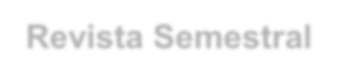 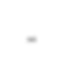 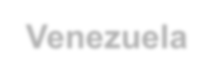 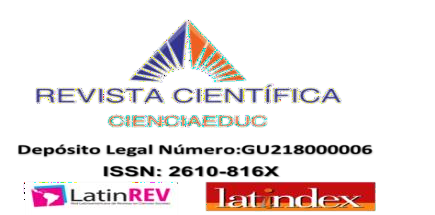 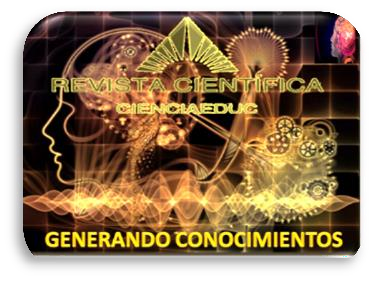 Volumen 4,  Número 1  Enero a Julio 2021
Revista Semestral. Venezuela
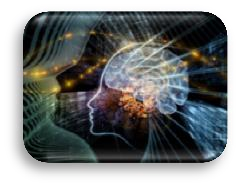 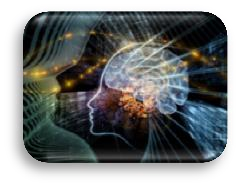 Teoría de Identidad Nacional del Nuevo Republicano con
Implicación Corresponsable de Familia, Escuela y Comunidad. Un Aporte Educativo al Arraigo del Sentido Nacionalista
Dr. Elías A. Gil P.
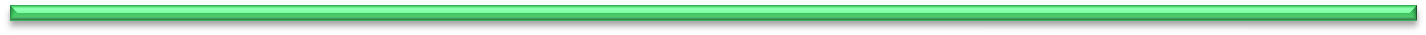 56
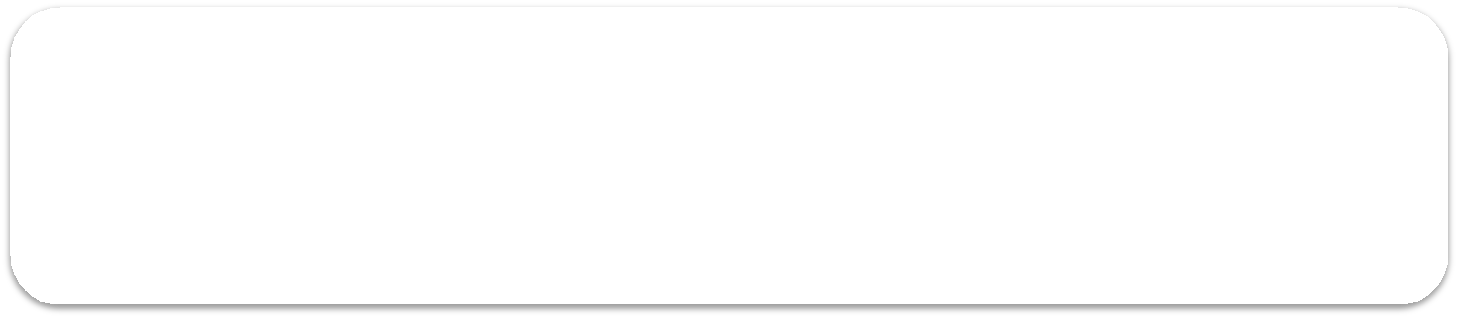 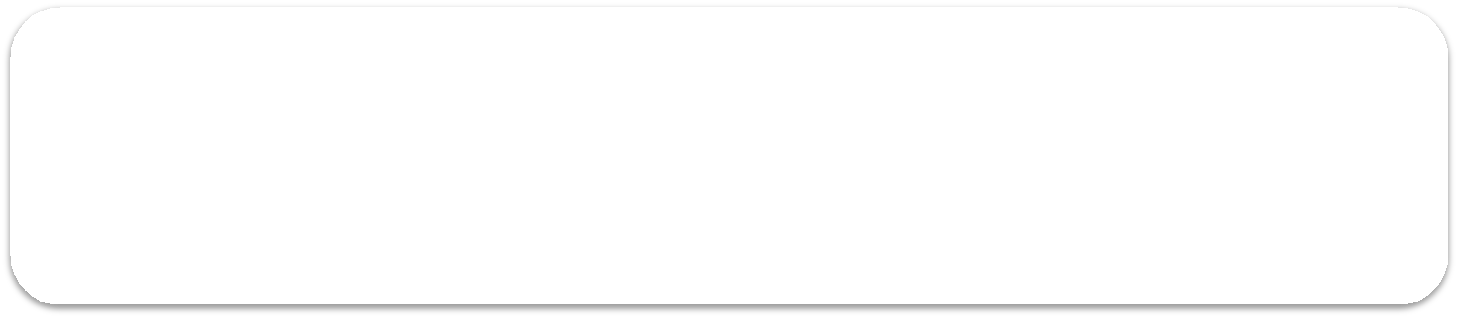 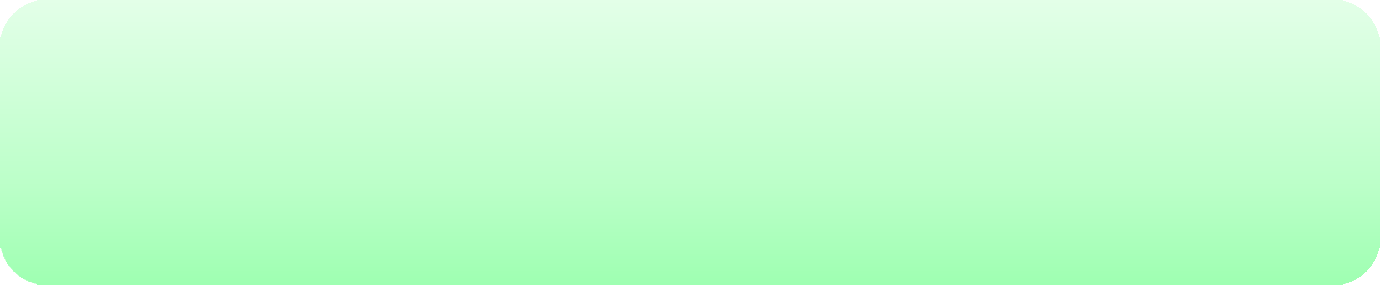 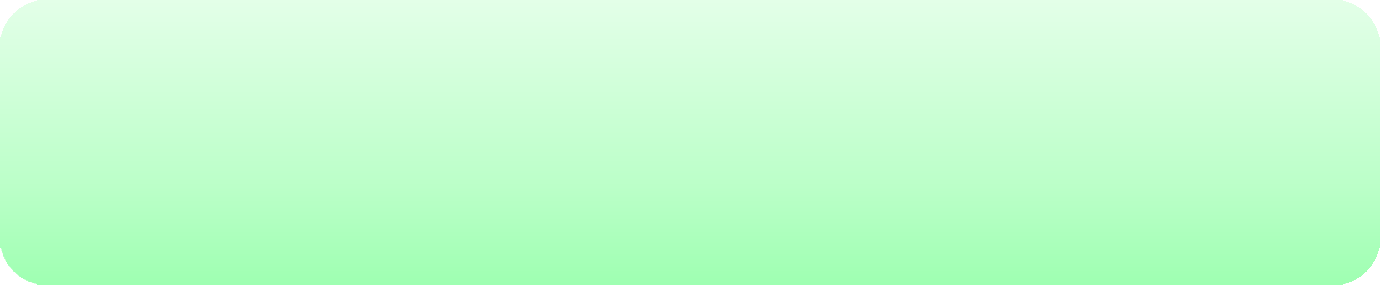 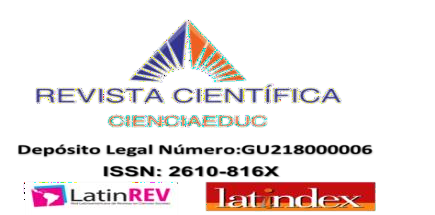 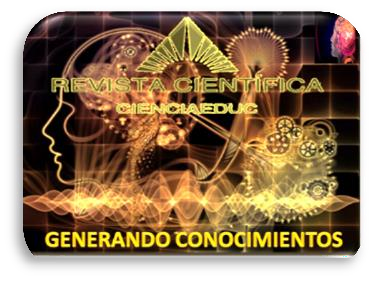 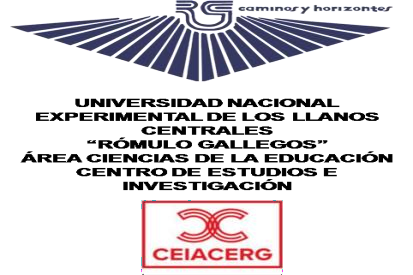 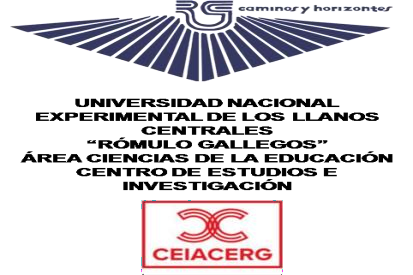 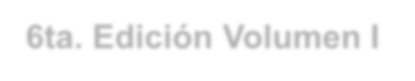 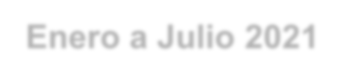 6ta. Edición Volumen I Enero a Julio 2021 Revista Semestral- Venezuela
El método de construcción teórica seleccionado para la presente investigación fue la etnografía, la cual permitió vivenciar la actuación de la familia, escuela y comunidad en los escenarios educativos del docente, para poder así generar a través de la descripción e interpretación una teoría basada en el fomento de la identidad nacional. El escenario seleccionado para la ejecución de la presente investigación doctoral estuvo ubicado, en la Unidad Educativa Virgen Milagrosa, en la comunidad de Vicario III, Calabozo del Estado Guárico. Para el caso de este estudio, los informantes clave fueron un (01) estudiante, dos (02) docentes, un (01) representante y un (01) miembro de la comunidad, son pertinentes con este estudio ya que son miembros activos del escenario planteado y por sus características son piezas clave de esta investigación.

Técnicas e Instrumentos de Recolección de Información

En la investigación cualitativa existen diferentes técnicas de obtener la información, los más usados son: observación participativa, nota de campo y la entrevista a profundidad con informantes clave. Para recabar la información en esta investigación, se utilizó la técnica de la entrevista, la cual se utilizó la entrevista estructurada utilizando un guion de entrevistas.

Credibilidad de los Resultados

Para lograr este proceso se contó con dos técnicas muy valiosas como son: la triangulación, que fue de diferentes  fuentes  de  información,  de  diferentes  perspectivas  teóricas,  de  diferentes procedimientos metodológicos, entre otros, y las grabaciones de audio y de videos, que permitieron observar y analizar los hechos repetidas veces.
HALLAZGOS
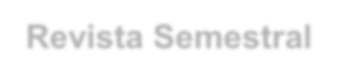 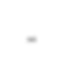 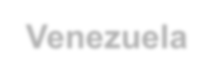 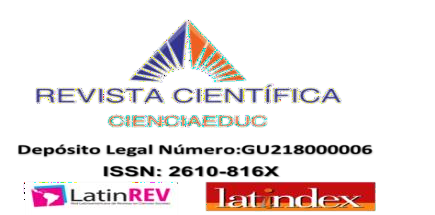 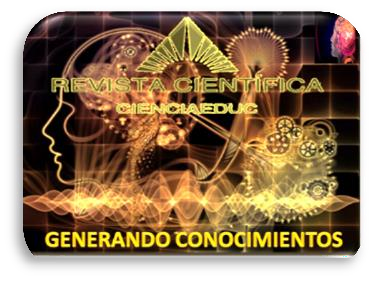 Volumen 4,  Número 1  Enero a Julio 2021
Revista Semestral. Venezuela
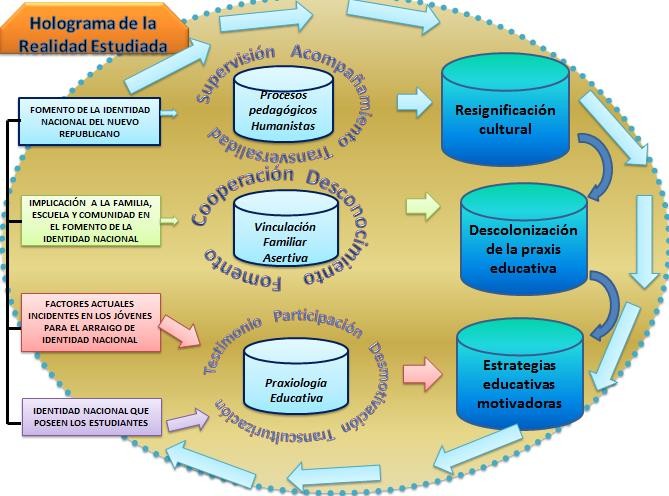 Fuente: Gil (2019)
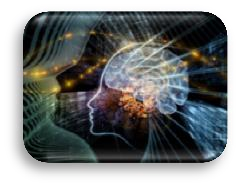 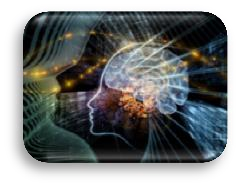 Teoría de Identidad Nacional del Nuevo Republicano con
Implicación Corresponsable de Familia, Escuela y Comunidad. Un Aporte Educativo al Arraigo del Sentido Nacionalista
Dr. Elías A. Gil P.
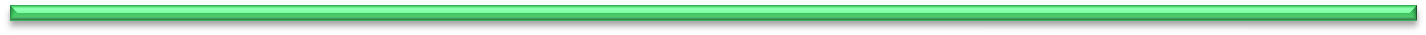 57
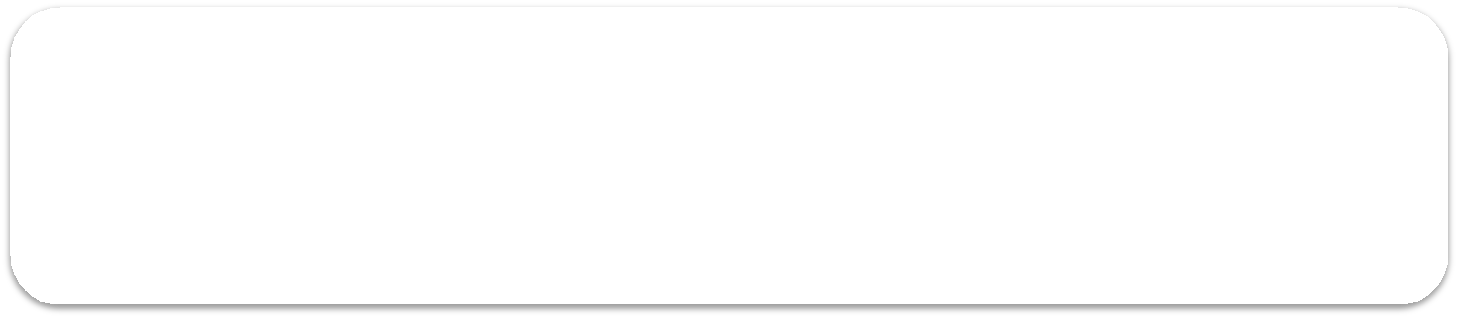 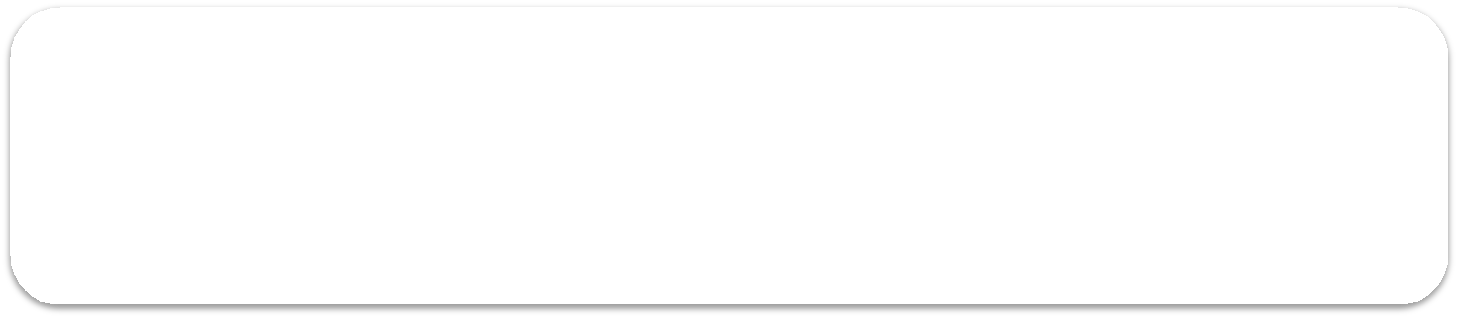 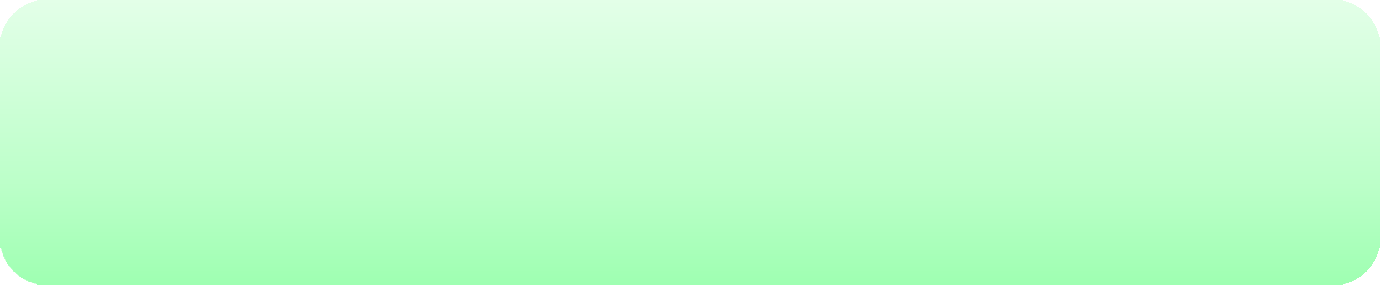 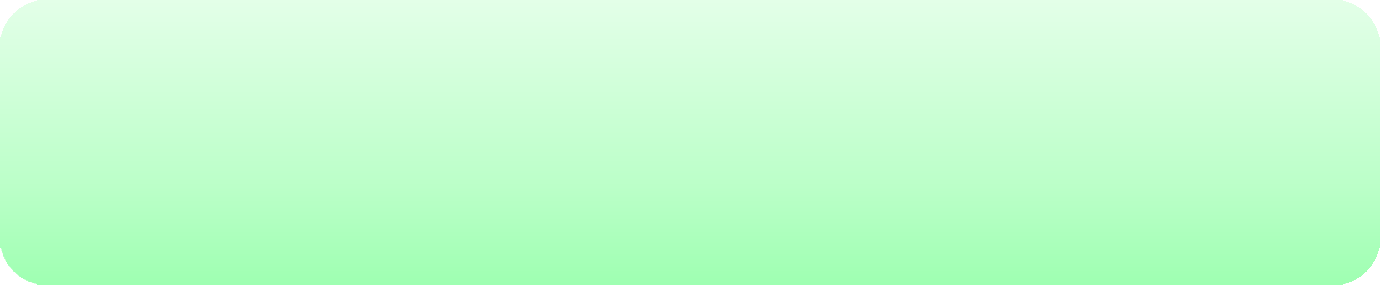 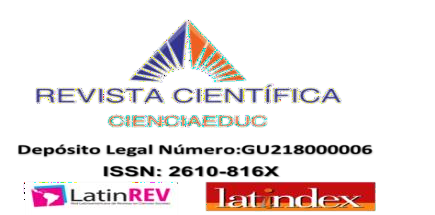 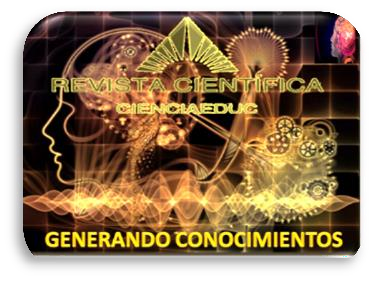 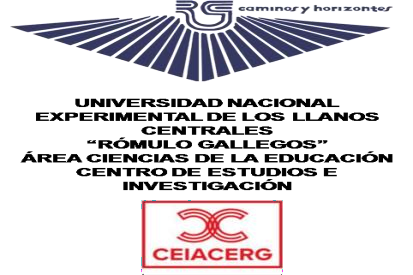 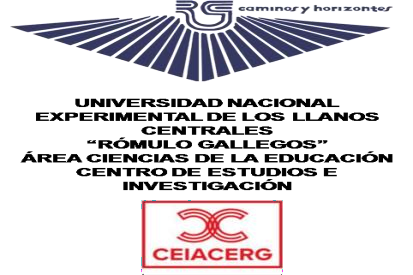 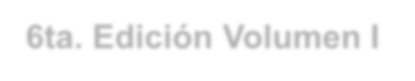 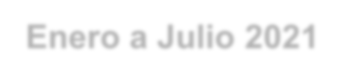 6ta. Edición Volumen I Enero a Julio 2021 Revista Semestral- Venezuela

Partiendo de los hallazgos evidenciados producto de las entrevistas aplicadas, es conveniente decir que la identidad nacional en los jóvenes parte esencialmente de la ejemplificación que se da en los espacios educativos y que esto conlleva a afirmar que surgen nuevas aristas que permiten develar el génesis de la identidad nacional en los estudiantes de la Unidad Educativa Virgen Milagrosa de Calabozo Estado Guárico, desde las respuestas de los informantes clave, surgen categorías como poca praxis en el ejemplo tanto en seno familiar, comunitario y educativo que permiten comprender de una manera más amplia las diferentes visiones que se hacen presentes en el estudiante de nivel media, siendo en este nivel educativo donde observó mayor desapego por los elementos constitutivos de la identidad nacional.
Del mismo modo en cuanto al fomento de la identidad nacional del nuevo republicano, los docentes que hacen vida activa en la institución antes señalada, desde los espacios de la supervisión, se realizan procesos de acompañamiento pedagógico, con entrevistas cara a cara con los docentes a su cargo, les permite vivenciar las diversas realidades presentes en las diferentes aulas de clases. Así mismo, aborda diferentes estrategias educativas como entrevistas, discusión dirigida con docentes y estudiantes y los registros diarios, que le permite ir observando como a través de las estrategias señaladas el proceso de identidad nacional se va desarrollando.
Por lo tanto, las comunidades deben tener mayor presencia e interés en los espacios educativos para el fomento de la identidad nacional, pues éstas juegan actualmente un papel de gran importancia, puesto que son ellas las que representan el poder popular y están llamadas al refuerzo de lo antes planteado, si trabajan en conjunto se logrará la formación del nuevo republicano que reclama el planeta, con gran conciencia de su papel protagónico en la preservación de la vida, sus culturas ancestrales y definitorias de su identidad en el planeta para el salvaguardo de la especie humana. Creando espacios de armonía comunitaria donde el ciudadano sea consciente de su papel protagónico  en  el  fomento  de  identidad  nacional,  que  con  su  testimonio  de  vida  sea corresponsable en la construcción de un nuevo ser pensante y consiente de que las realidades sociales y educativas se pueden mejorar si se generan espacios de trabajo recíproco con todos los factores que tienen inherencia en el proceso educativo (familia, escuela y comunidad) para un fomento más efectivo en arraigo del sentido nacionalista.
La identidad nacional que poseen los jóvenes en la actualidad es escaza en relación con los procesos educativos que se desarrollan en pro de favorecerla en el tiempo, por lo tanto, el docente juega un papel fundamental  en lo relativo al fomento de la identidad nacional, por consiguiente, éste, debe garantizar que los jóvenes se integren en un contexto social donde sean comprendidos, pero a la vez surjan de los espacios educativos, seres pensantes con una formación sólida a fin de que
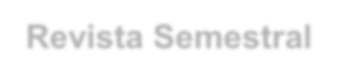 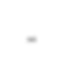 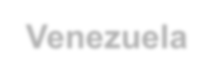 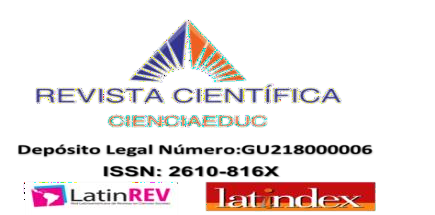 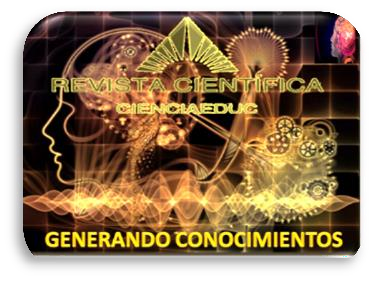 Volumen 4,  Número 1  Enero a Julio 2021
Revista Semestral. Venezuela
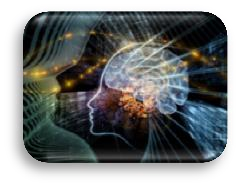 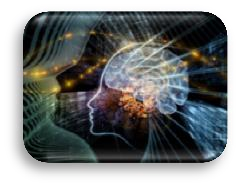 Teoría de Identidad Nacional del Nuevo Republicano con
Implicación Corresponsable de Familia, Escuela y Comunidad. Un Aporte Educativo al Arraigo del Sentido Nacionalista
Dr. Elías A. Gil P.
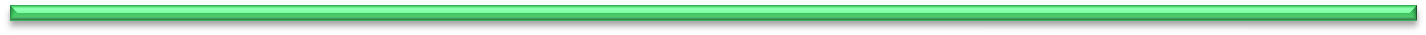 58
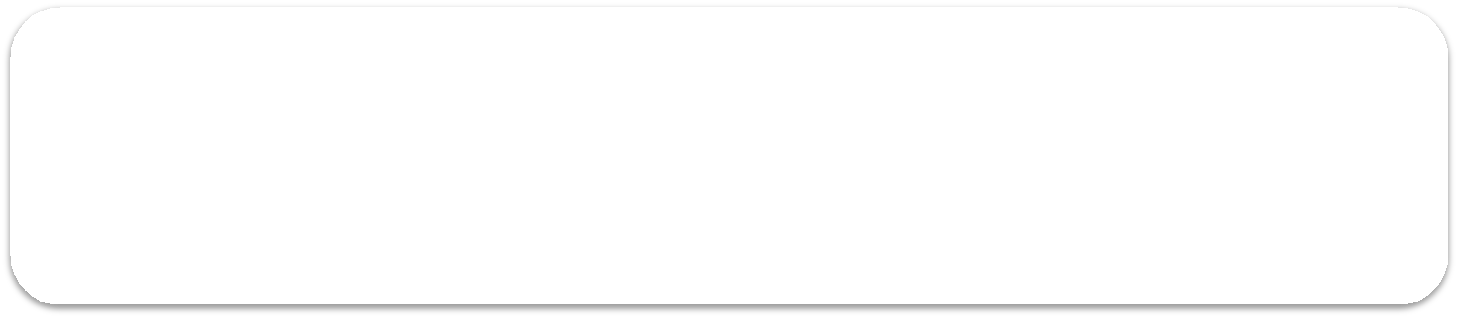 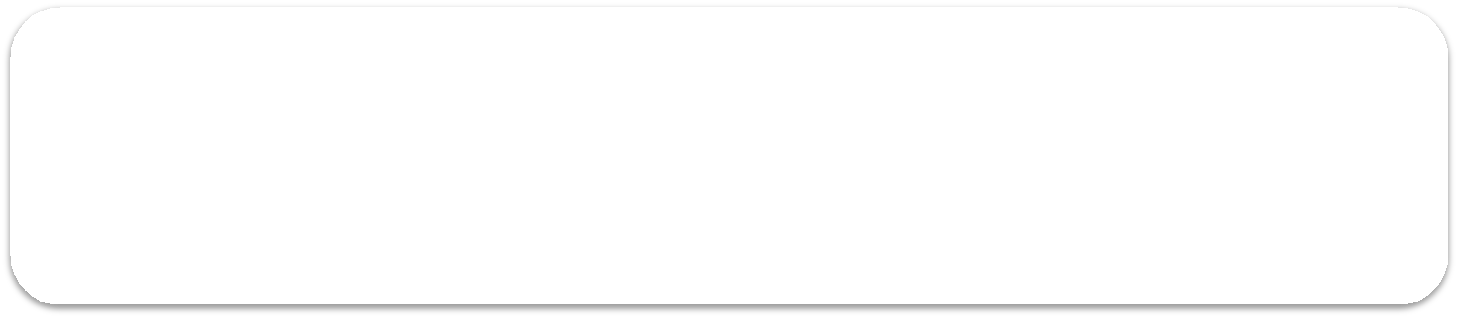 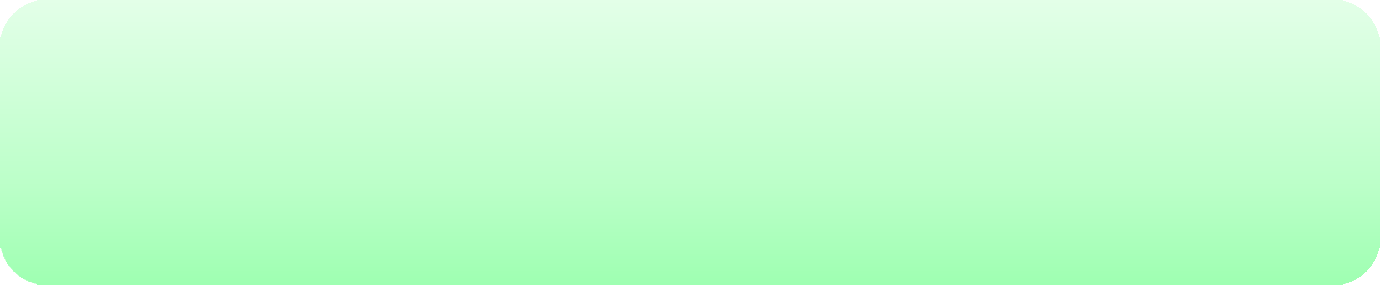 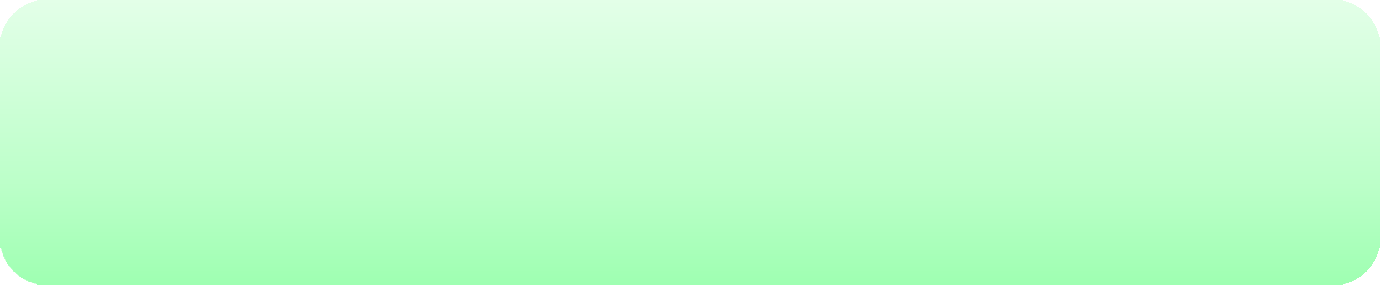 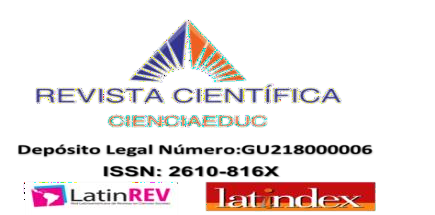 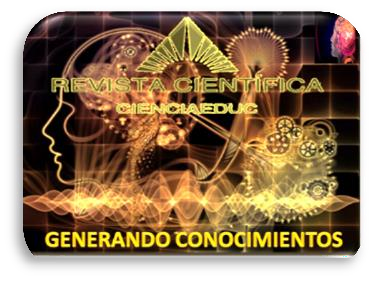 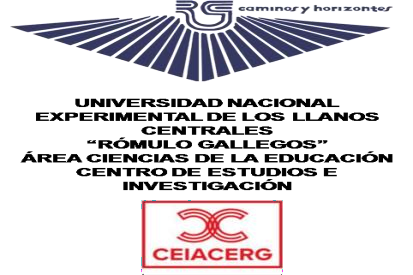 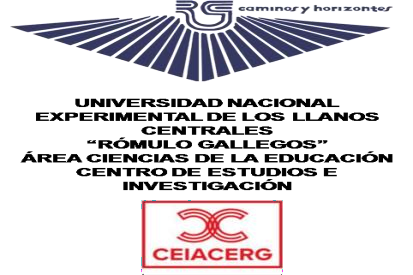 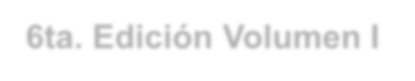 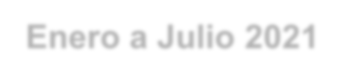 6ta. Edición Volumen I Enero a Julio 2021 Revista Semestral- Venezuela

en su accionar diario de ejemplo claro de valores de identidad nacional al mundo, así como de sus elementos. Por lo tanto, el docente entiende con las pautas explicadas anteriormente y todas las dimensiones del hombre: físicas, afectivas y cognoscitivas para que de esta manera pueda ayudar a los jóvenes en formación a aprender en la pedagogía de la felicidad y el amor para que de esta forma se eduque con valores y principios sólidos de identidad nacional donde sea ejemplo a seguir en el mundo entero porque es capaz de entender que los elementos que constituyen la identidad nacional son fundamentales para colocar en alto su región de origen.
Por consiguiente, el docente se apropia de competencias educativas referidas a la identidad nacional para la formación del nuevo republicano a través de una acertada vinculación con la familia, la escuela y la comunidad en sus procesos de planificación, donde estos giren en la formación de principios sólidos de identidad nacional con la profunda necesidad de aplicar en la práctica las teorías, técnicas y conocimientos existentes, redescubriéndolos, buscando la posible aplicación práctica de estos.


REFLEXIONES FINALES


Los procesos educativos en la actualidad buscan favorecerse en premisas de inclusión, participación y calidad, el docente debe valerse de estas políticas educativas para favorecer  los espacios de formación y fomentar con el ejemplo, tanto interno como comunitario, valores de identidad nacional en conjunto con sus elementos y desprenderse de sus propias creencias religiosas para propiciar en la joven seguridad en sus postulados de identidad nacional. De esta manera el docente a través de su testimonio de vida, desde la visión del investigador convencerá al mundo que es necesario tener elementos sólidos de identidad nacional para preservar la memoria de los pueblos y así salvaguardar la vida en el planeta.
Visto desde esta perspectiva, las instituciones educativas, en conjunto con las familias y las comunidades deben propiciar espacios de formación basados en la identidad nacional de calidad, donde todos sean partícipes en la construcción sólida de los elementos de identidad nacional. No es más que un llamado a la praxis docente, que favorezca los cambios necesarios que reclaman las sociedades del mundo, a través de competencias ineludibles para preservar los elementos que constituyen la identidad nacional de los pueblos. Esto generará sin duda alguna el nuevo republicano del que tanto se habla en las sociedades. Un ser integro con principios sólidos capaz de mostrar la identidad nacional que lo define es la que debe poseer el prójimo.
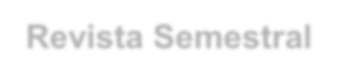 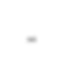 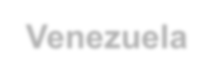 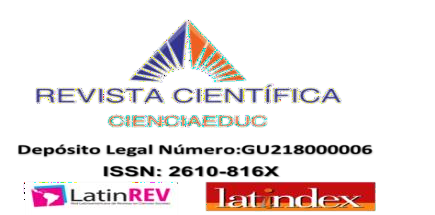 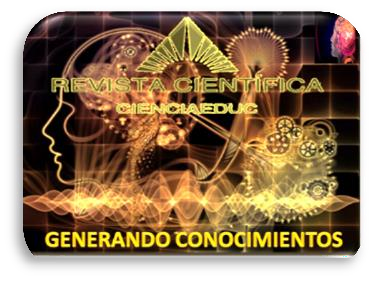 Volumen 4,  Número 1  Enero a Julio 2021
Revista Semestral. Venezuela
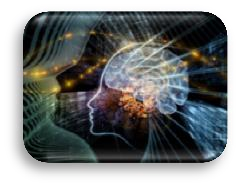 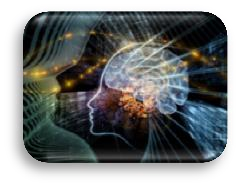 Teoría de Identidad Nacional del Nuevo Republicano con
Implicación Corresponsable de Familia, Escuela y Comunidad. Un Aporte Educativo al Arraigo del Sentido Nacionalista
Dr. Elías A. Gil P.
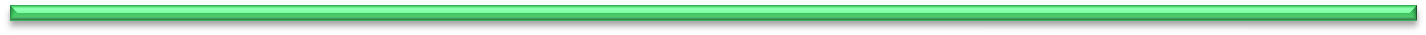 59
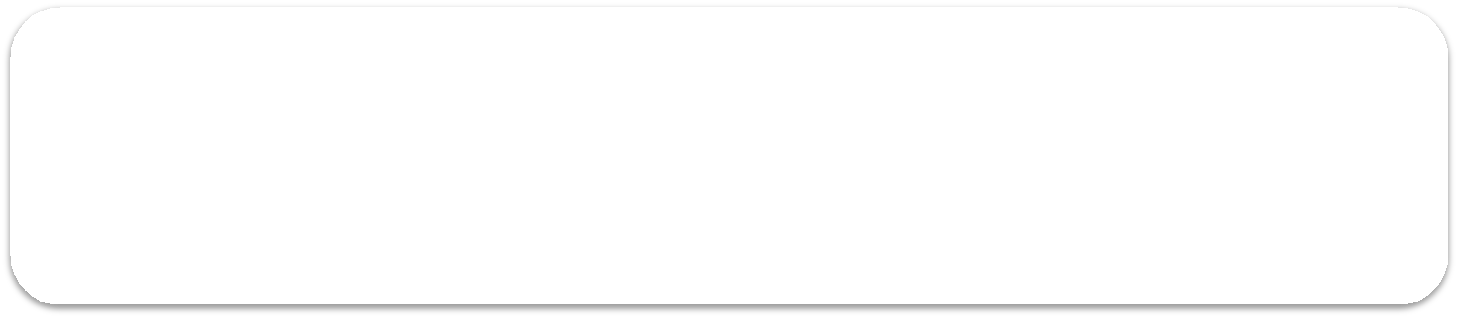 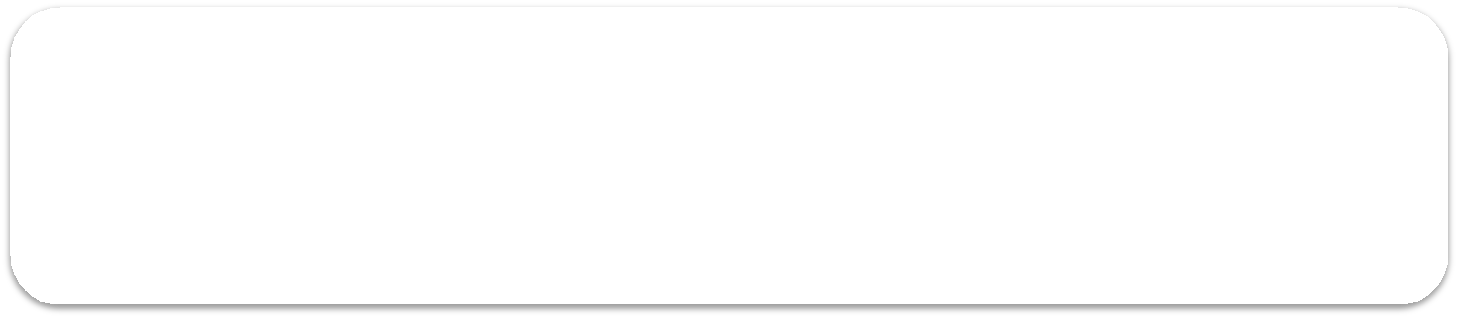 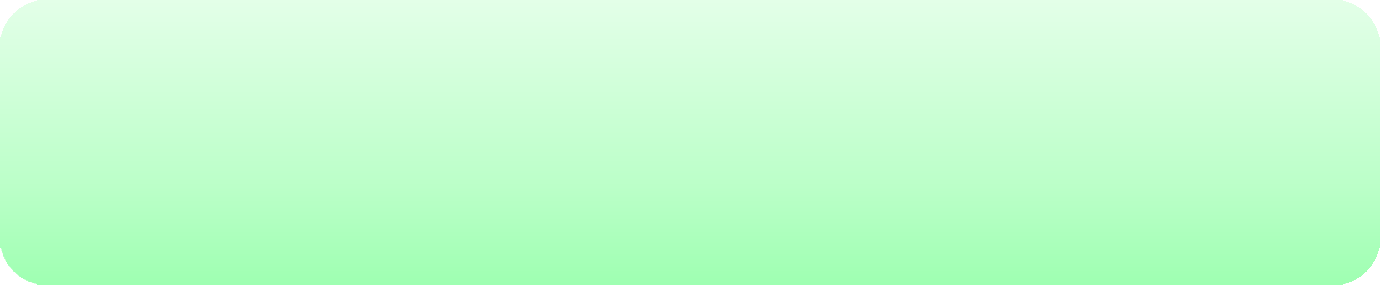 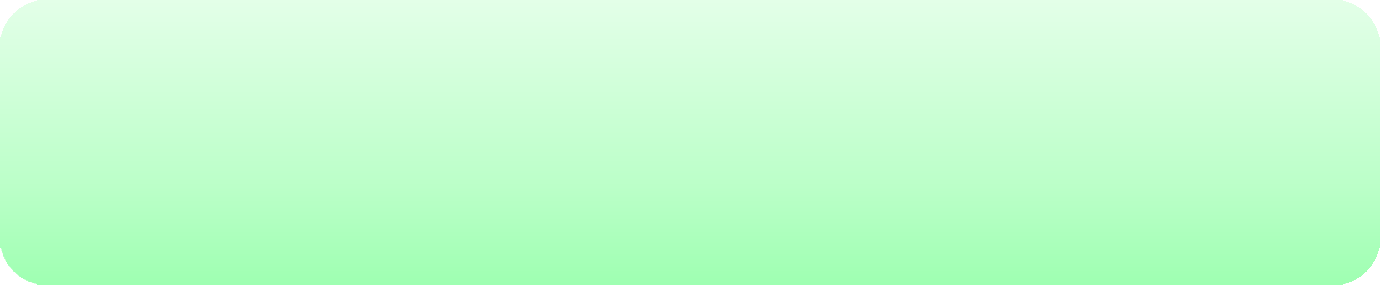 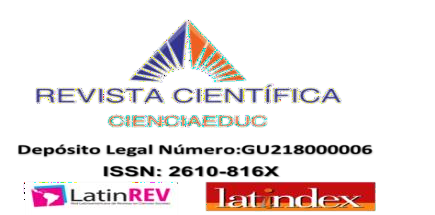 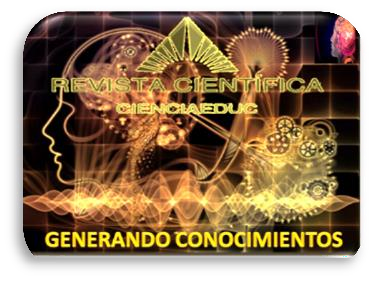 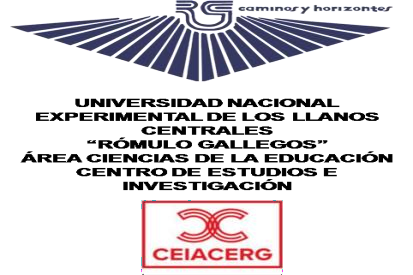 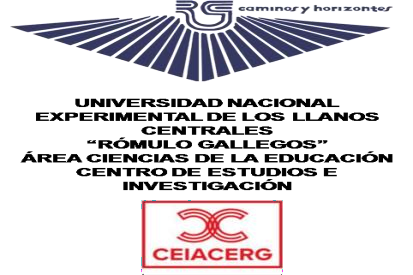 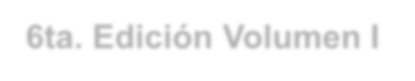 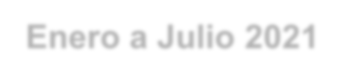 6ta. Edición Volumen I Enero a Julio 2021 Revista Semestral- Venezuela

Desde la mirada de las comunidades el docente es cuestionado por su desempeño, tanto interno como externo al espacio educativo, pues es ejemplo para las sociedades del mundo en su accionar diario, dando ejemplo de vida y teniendo mayor presencia en la comunidad que le rodea, con acciones concretas para el fomento de los elementos de la identidad nacional será capaz de fortalecer el proceso orientado hacia la identidad nacional del nuevo republicano que reclama el planeta.
Ciertamente el proceso de transculturización es inevitable en cualquier parte del planeta donde se desempeñe un docente, pero este con una correcta orientación a los padres y con un trabajo en conjunto sobre el refuerzo de los elementos de identidad nacional, es capaz de dar un giro de trescientos sesenta grados a la situación global del planteamiento antes señalado, y generará, los cambios tan necesarios en la sociedad actual para afrontarlos y salir a flote con todos los actores educativos de la mano.
Por último, es conveniente decir que las instituciones educativas están siendo débiles en el ofrecimiento de espacios para la formación del nuevo republicano con valores sólidos de identidad nacional,  y están llamadas a redimensionar sus acciones educativas  para el favorecimiento en la formación de ciudadanos óptimos para la preservación de su especie y la vida planetaria.
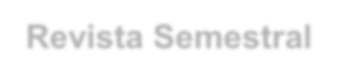 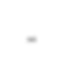 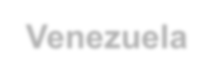 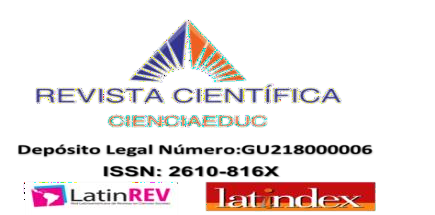 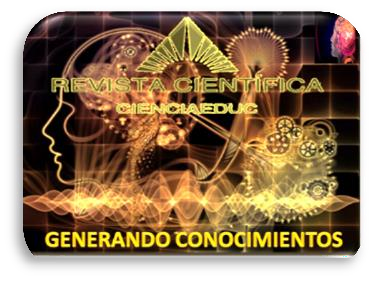 Volumen 4,  Número 1  Enero a Julio 2021
Revista Semestral. Venezuela
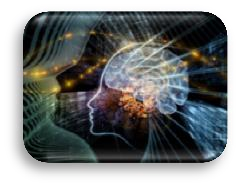 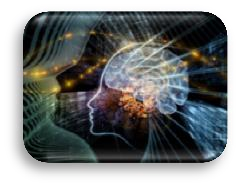 Teoría de Identidad Nacional del Nuevo Republicano con
Implicación Corresponsable de Familia, Escuela y Comunidad. Un Aporte Educativo al Arraigo del Sentido Nacionalista
Dr. Elías A. Gil P.
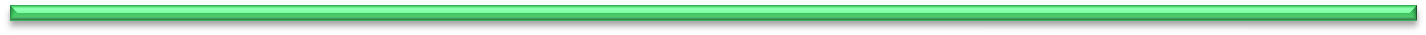 60
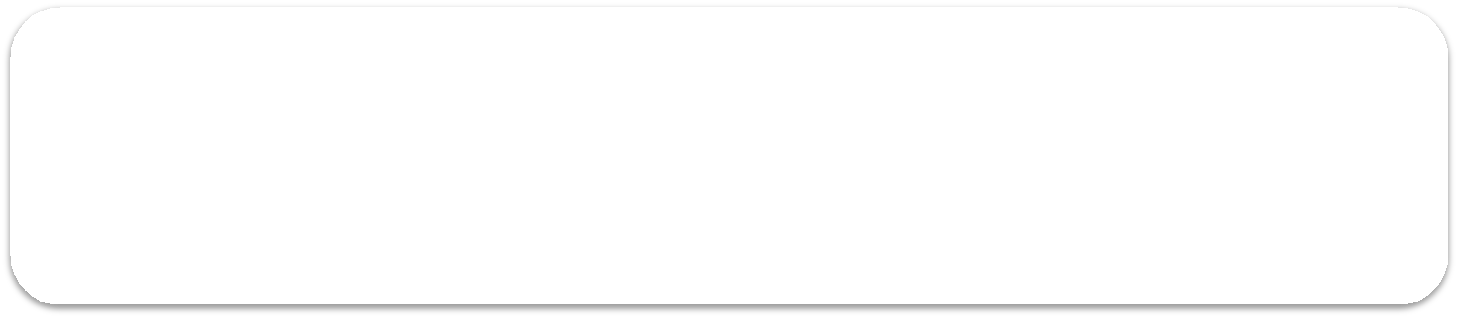 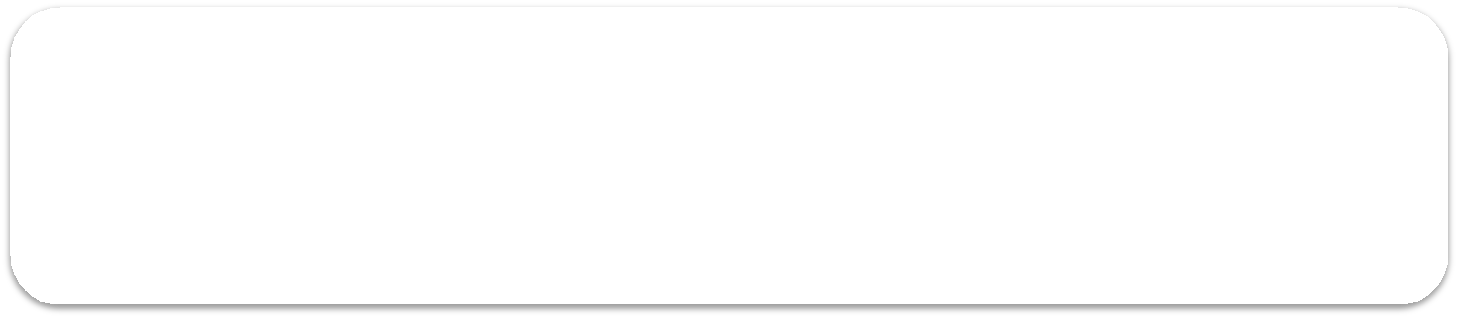 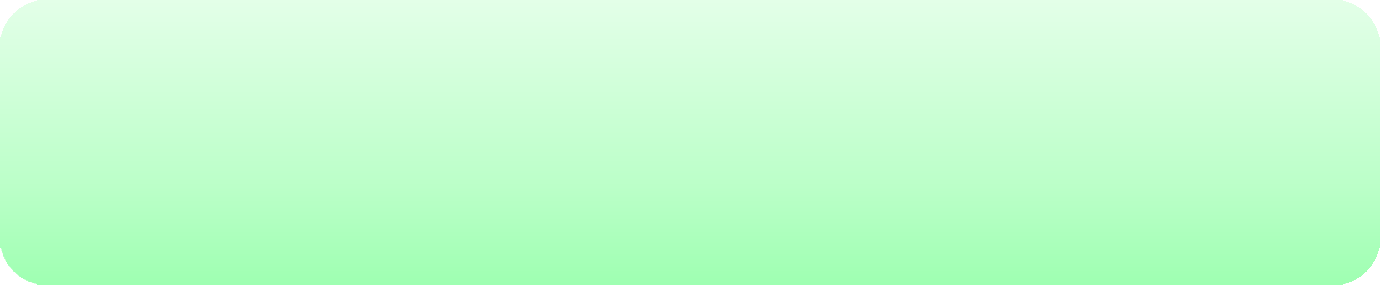 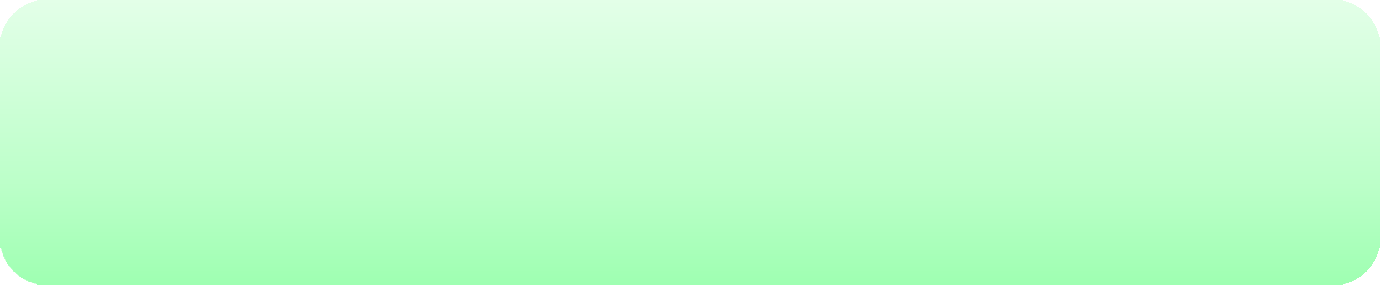 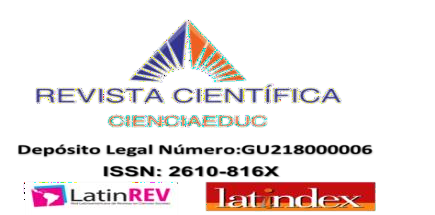 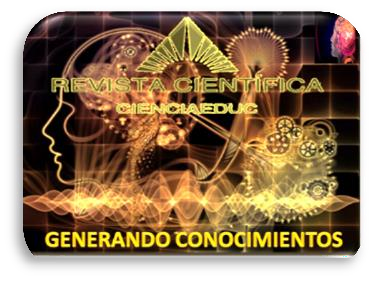 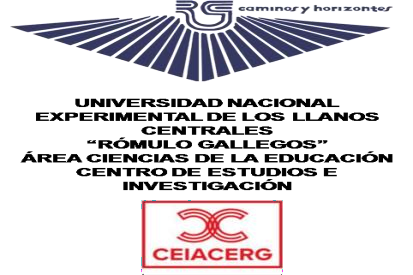 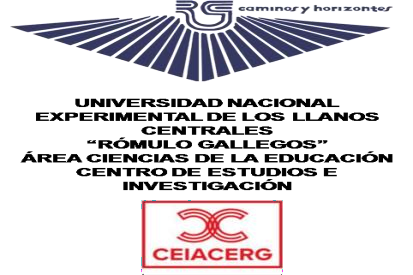 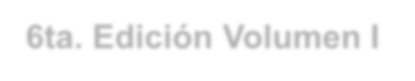 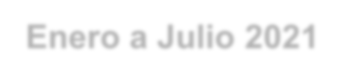 6ta. Edición Volumen I Enero a Julio 2021 Revista Semestral- Venezuela

REFERENCIAS

Barahona, M. (2002) Evolución Histórica de la identidad nacional. Editorial Guaymuras. Tegucigalpa México.	Libro	en	línea.	Disponible:	https://books.google.co.ve/books? id=dBqY4I1Q0QwC&printsec=frontcover&dq=identidad+nacional&hl=es&sa=X&ved=0ahUK EwjP3fG_t5DWAhUFeSYKHVGsCSEQ6AEIMDAC#v=onepage&q=identidad%20nacional&f
=false[Consulta: 2017, septiembre 06].
El  Nacional  (2016)  Globalización  e  identidad  cultural.  Periódico  en  línea  disponible  en: http://www.el-nacional.com/noticias/historico/globalizacion-identidad-cultural_17561[Consulta: 2017, septiembre 06]
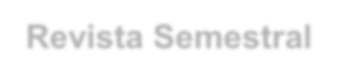 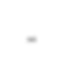 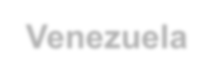 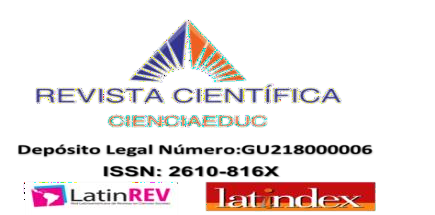 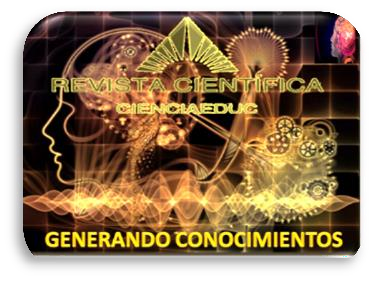 Volumen 4,  Número 1  Enero a Julio 2021
Revista Semestral. Venezuela
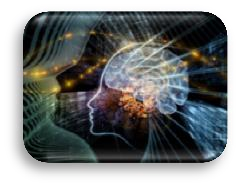 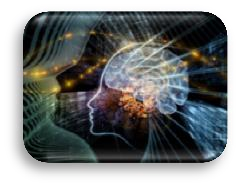 Teoría de Identidad Nacional del Nuevo Republicano con
Implicación Corresponsable de Familia, Escuela y Comunidad. Un Aporte Educativo al Arraigo del Sentido Nacionalista
Dr. Elías A. Gil P.
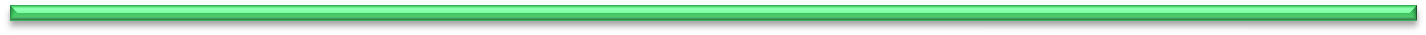 61
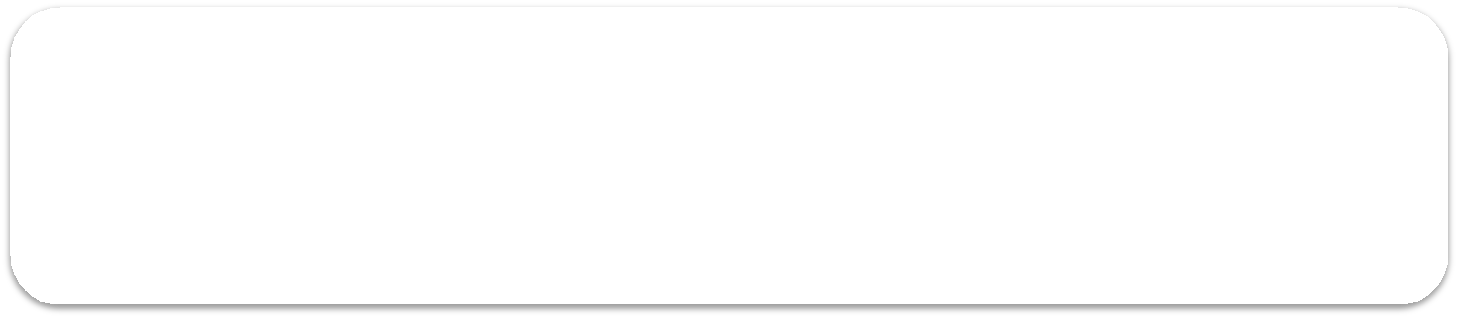 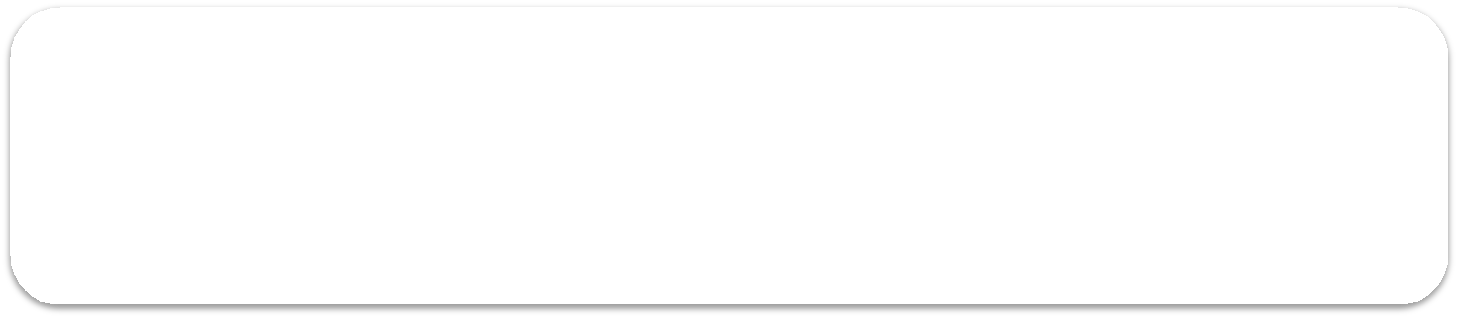 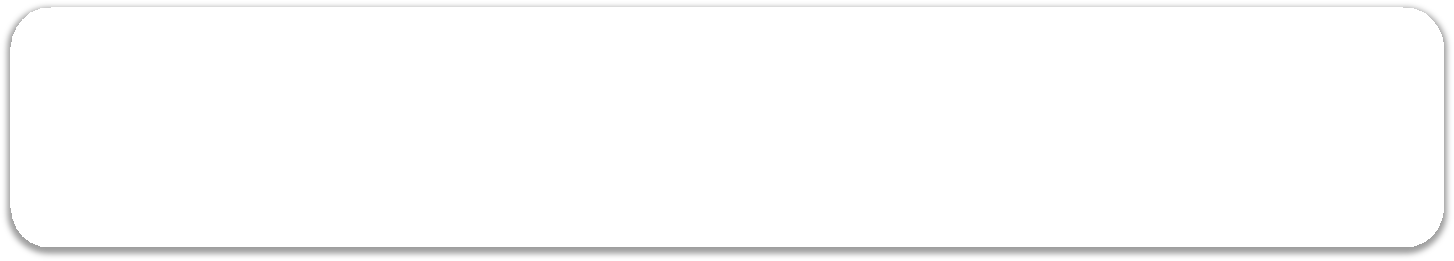 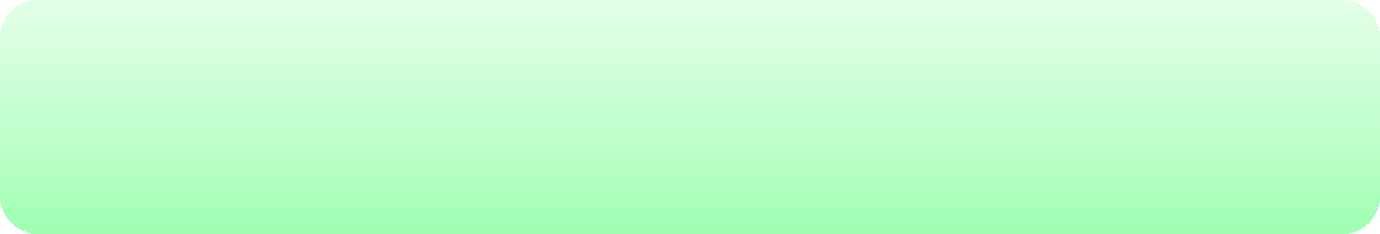 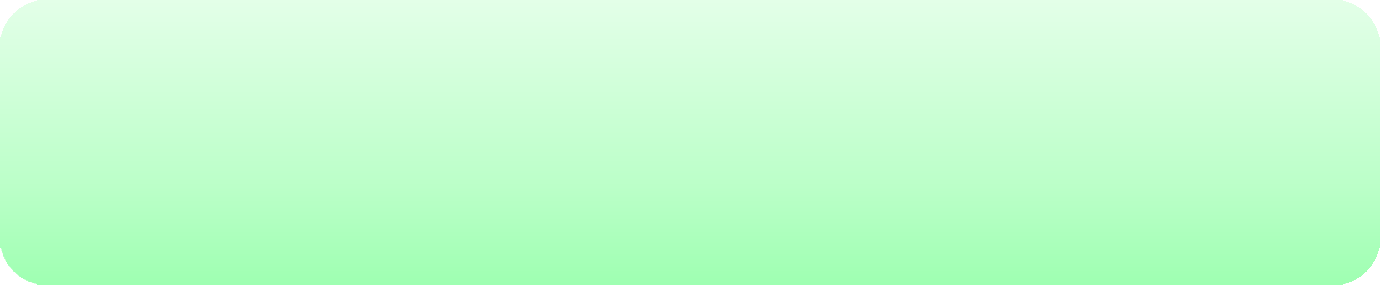 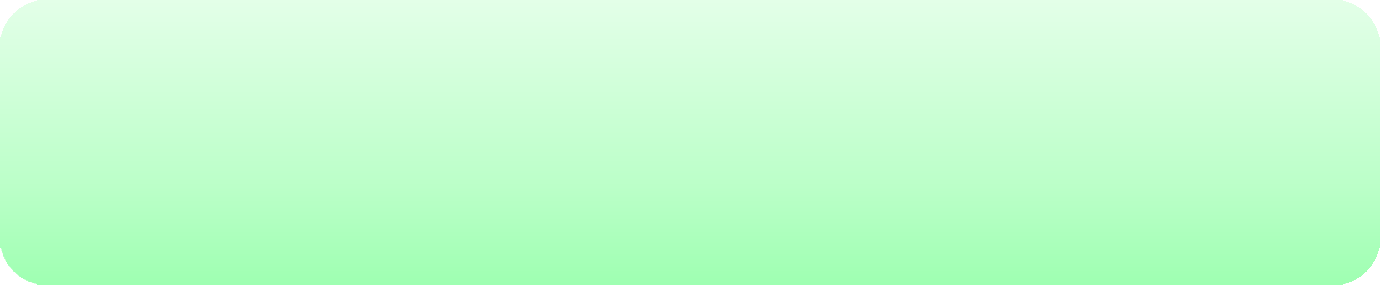 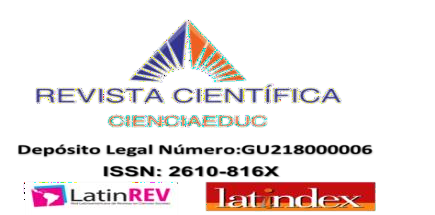 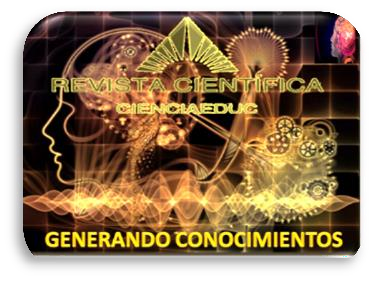 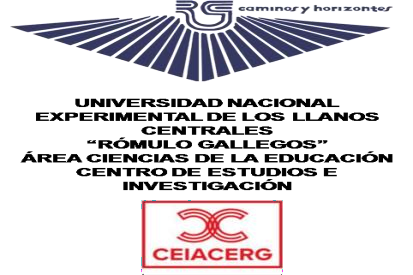 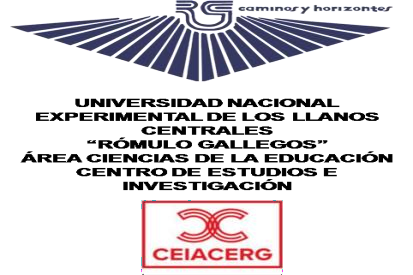 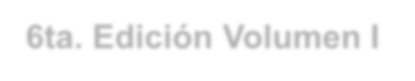 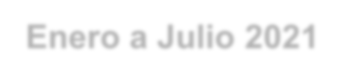 6ta. Edición Volumen I Enero a Julio 2021
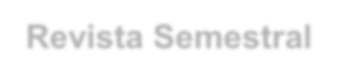 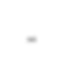 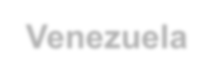 Revista Semestral- Venezuela
Para citar este artículo
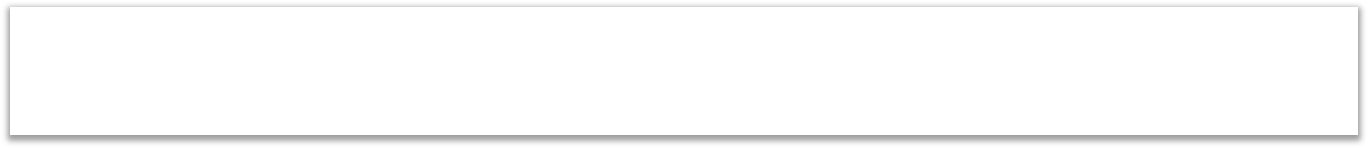 Especialista Mirian Josefina Milano Instituto Pedagógico Rural El Mácaro
Correo Electrónico: miriamjosefina57@gmail.com
Como citar este artículo: Mirian J. Milano. (2021), “Destrezas Facilitativas del Aprendizaje en la Praxis del Docente de Educación Básica.” I (1-16)
Recibido: Agosto 2020
Revisado: Septiembre 2020
Aceptado: Octubre 2020

Destrezas Facilitativas del Aprendizaje en la Praxis del Docente de Educación Básica
RESUMEN

El problema objeto de investigación se justifica en la necesidad de estudiar a profundidad la mediación docente, expresada en la consideración de los elementos de la didáctica que se precisa desplegar en las sesiones de clase, en razón de que su importancia para potenciar el aprendizaje y alcance de las competencias de los diferentes grados. Por ello se analizan  las destrezas facilitativas del aprendizaje en la praxis de los docentes de primera y segunda etapa de la Escuela Básica “Federación Venezolana de Maestros” ubicada en San Juan de los Morros, estado Guárico. El basamento teórico se sustenta en el aprendizaje significativo de Ausubel, los aportes de  Brunner y el pensamiento constructivista de Piaget y Vigostky. Metodológicamente, se enmarca en el tipo de investigación analítica, con un diseño transeccional, contemporáneo, Univariable, contando con una población conformada por 34 docentes de aula de 1° a 6° grados y la muestra fueron 12 maestros. Para la recolección de datos se utilizó la técnica de observación directa, estructurada y una lista de cotejo o comprobación basada en las dimensiones de la variable destrezas facilitativas: motivación, variación de estímulos, interacción y retroalimentación. Se aplicó técnicas de estadísticas descriptivas. El principal resultado arrojó evidencias de una tendencia poco favorable en la aplicación de destrezas facilitativas, al comparar el valor obtenido de la Mediana (Md=9) en la tabla de interpretación. Entre las dimensiones estudiadas de las destrezas facilitativas que arrojaron mayor debilidad están la realimentación (Md=7,4) y la variación de estímulos (Md=10,3). Las mejor trabajadas son la interacción dinámica (Md=13,5) y la motivación (Md=12,0). De esto se concluye que  los docentes participantes en el estudio tienen un cierto grado aplicación de las destrezas, aun así se  constata que la realimentación es un  aspecto es trabajado muy poco trabajado, por lo tanto, requiere atención.

Descriptores: Destrezas facilitativas; praxis o mediación docente; educación básica

Reseña Biográfica: Profesora mención Ciencias Sociales (UPEL-IPREM). Especialista en Educación Básica (UPEL-IPREM) aspirante a Doctora en Ciencias de la Educación (UPEL-IMPREM). Se ha desempeñado como Profesora del área sociales y actualmente es Subdirectora Administrativa en el Liceo Vicente Emilio Sojo de San Juan de los Morros.
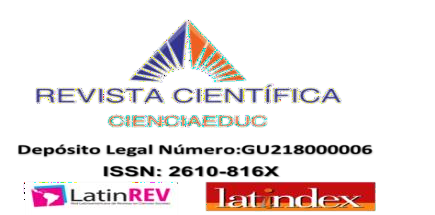 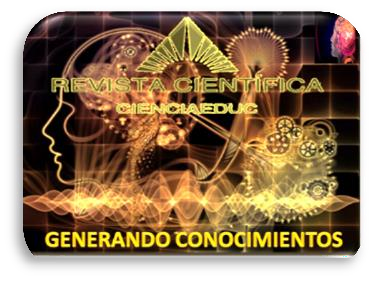 Volumen 4,  Número 1  Enero a Julio 2021
Revista Semestral. Venezuela
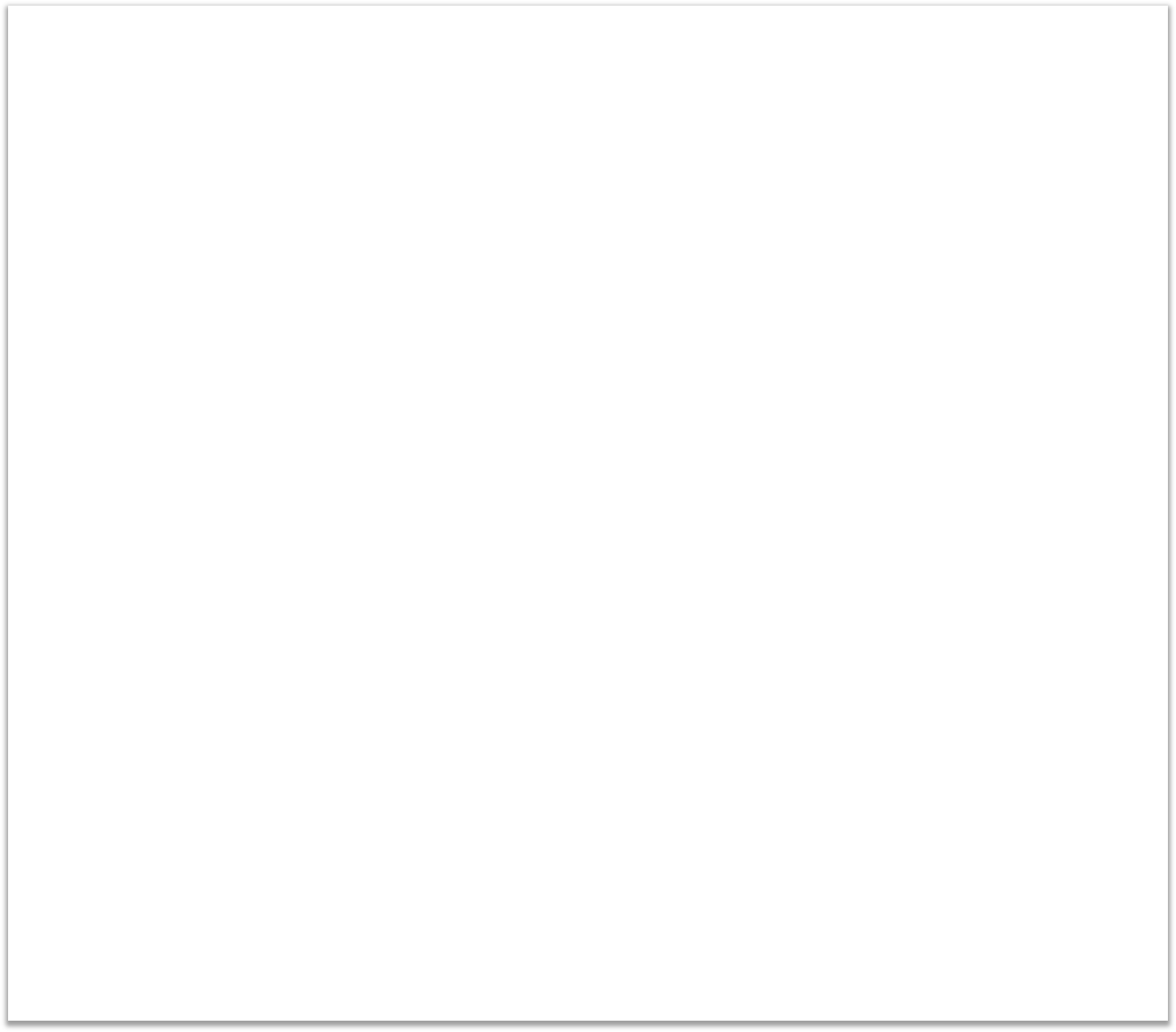 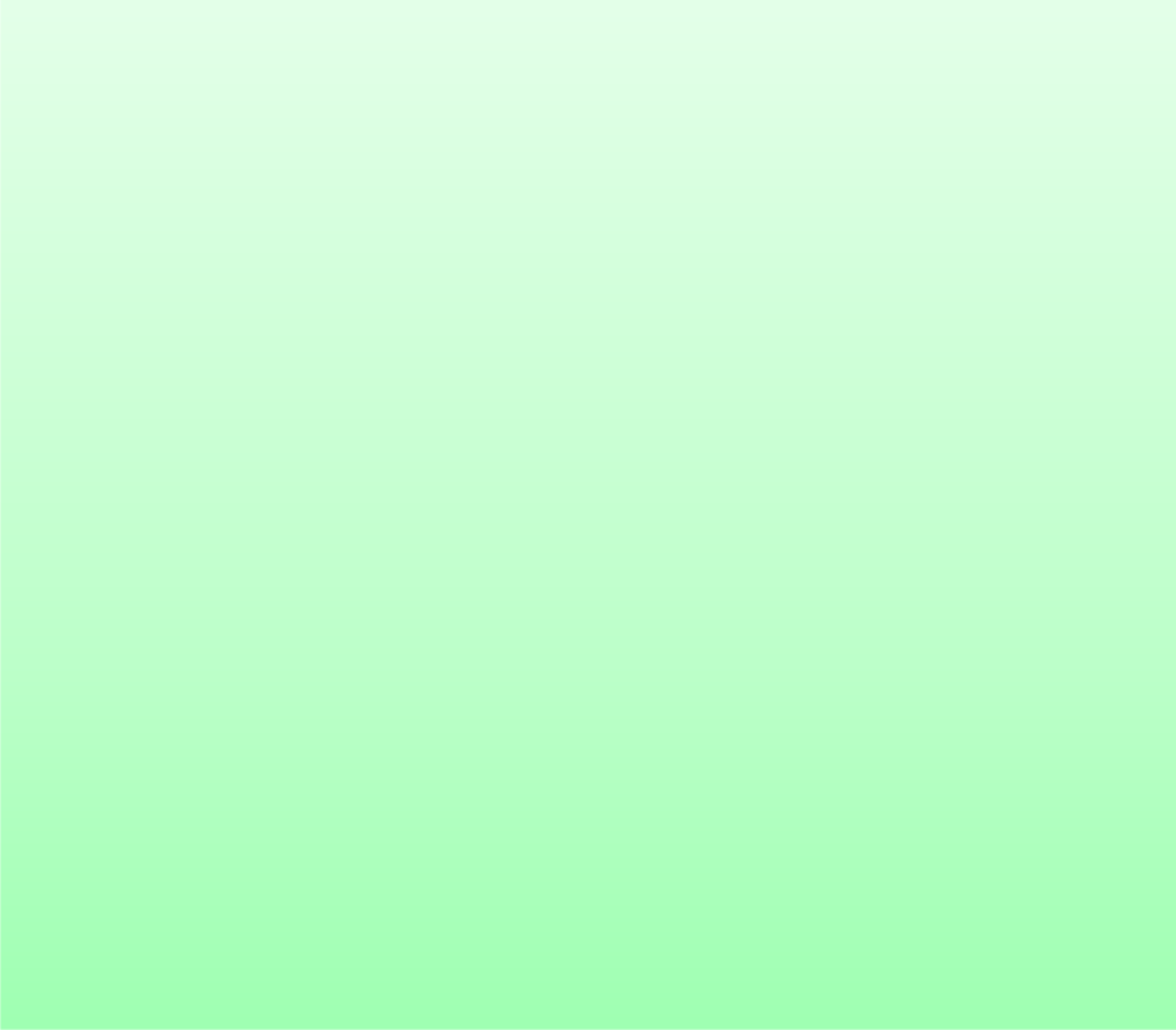 62
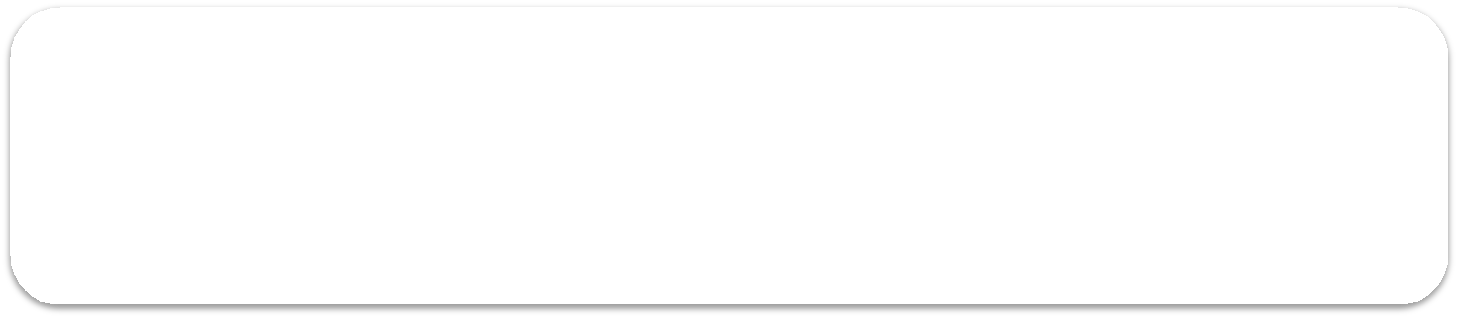 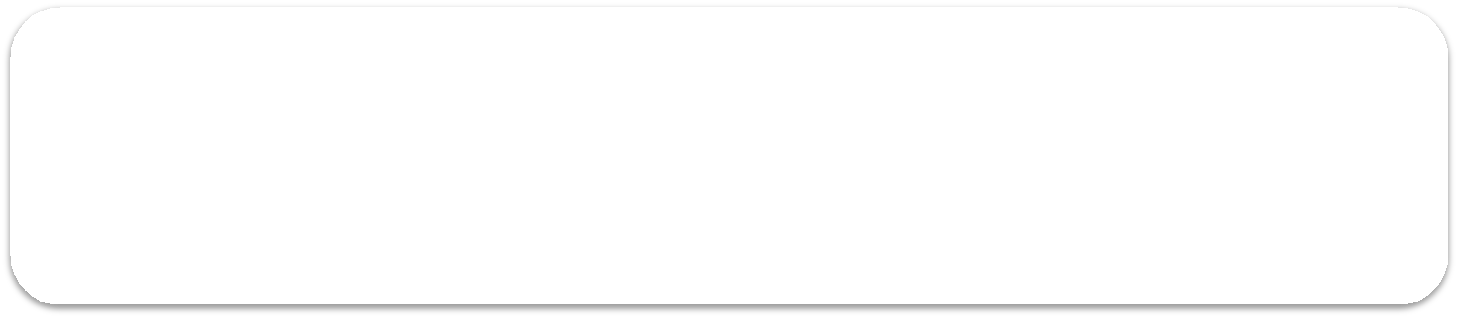 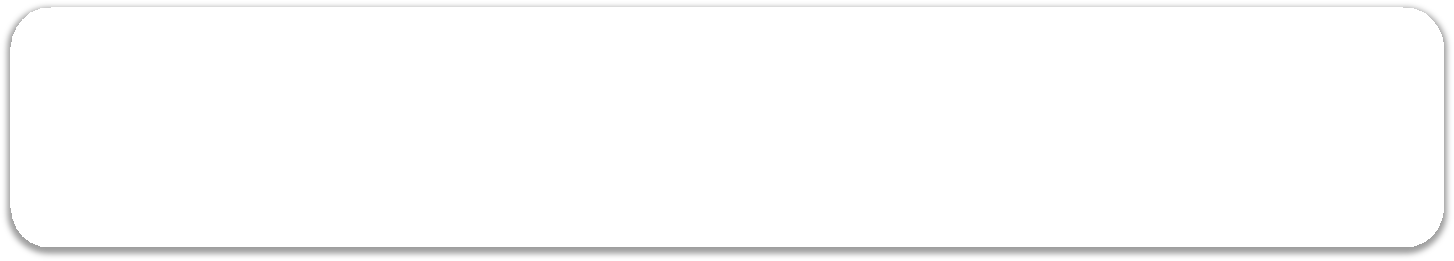 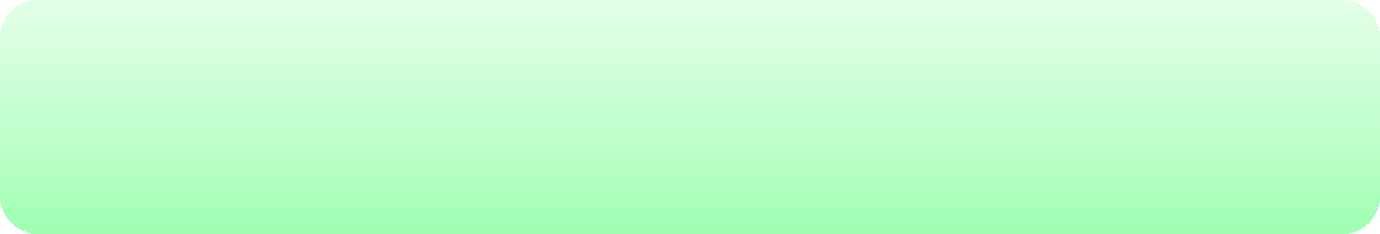 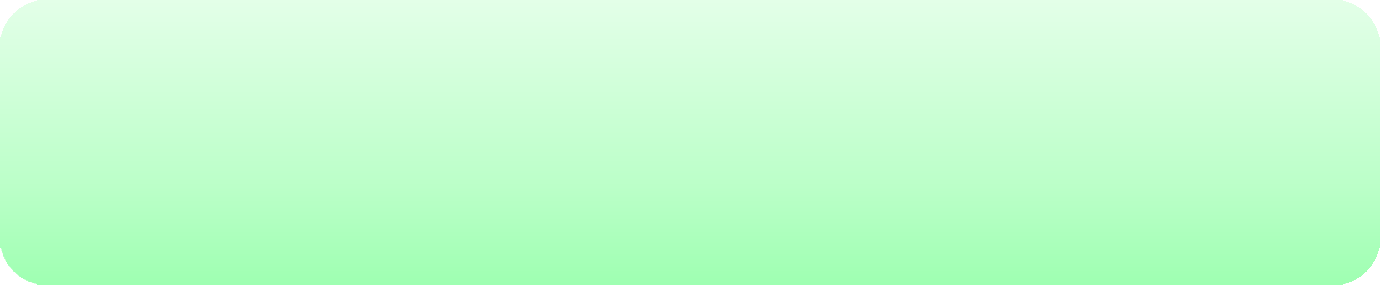 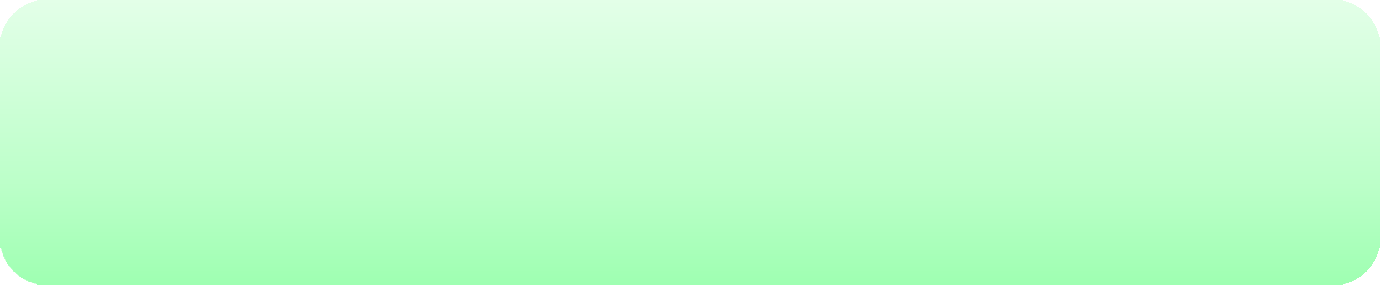 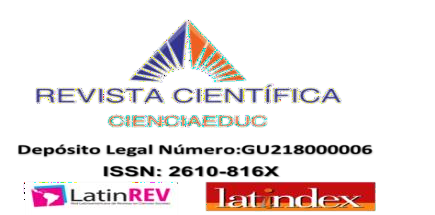 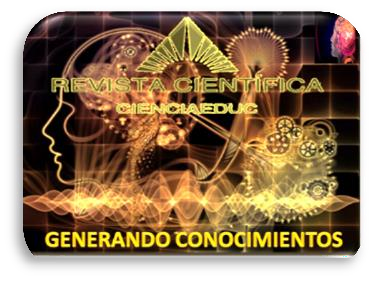 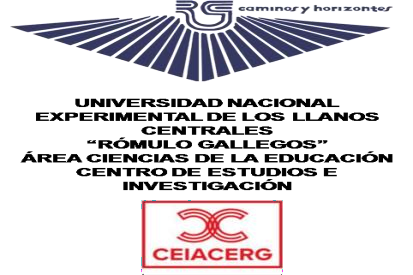 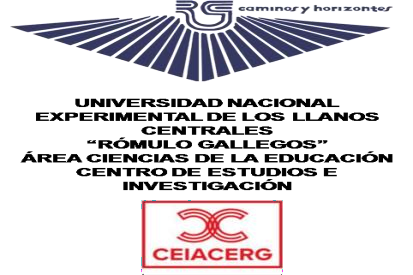 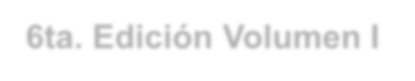 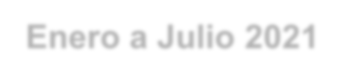 6ta. Edición Volumen I Enero a Julio 2021
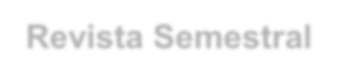 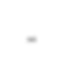 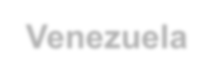 Revista Semestral- Venezuela
Para citar este artículo
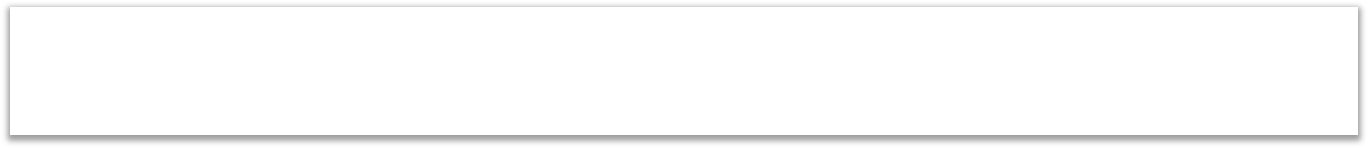 Specialist Mirian Josefina Milano El Mácaro Rural Pedagogical Institute Email: miriamjosefina57@gmail.com
How to cite this article: Mirian J. Milano. (2021), "Facilitative Learning Skills in the Praxis of the Basic Education Teacher." I (1--16)
Received: August 2020
Revised: September 2020
Accepted: October 2020


Facilitative Learning Skills in the Praxis of the Basic Education Teacher.

ABSTRACT

The problem under investigation is justified in the need to study in depth the teaching mediation, expressed in the consideration of the elements of the didactics that need to be deployed in the class sessions, because their importance in enhancing the learning and scope of the competencies of the different degrees. For this reason, the learning skills in the practice of first and second stage teachers of the Basic School "Venezuelan Federation of Teachers" located in San Juan de los Morros, Guárico state, are analyzed. The theoretical basis is based on Ausubel's meaningful learning, Brunner's contributions and the constructivist thinking of Piaget and Vigostky. Methodologically, it is part of the type of analytical research, with a transsectal, contemporary design, Univariable, having a population of 34 classroom teachers from 1st to 6th grades and the sample was 12 teachers. The direct, structured observation technique and a checklist based on the dimensions of the variable were used for data collection: motivation, stimulus variation, interaction and feedback. Descriptive statistics techniques were applied. The main result showed evidence of an uns favorable trend in the application of learning skills, by comparing the value obtained from the Median (Md-9) in the interpretation table. Among the dimensions studied of the learning skills that yielded the greatest weakness are feedback (Md-7,4) and the variation of stimuli (Md-10,3). The best worked are dynamic interaction (Md-13.5) and motivation (Md-12,0). It is concluded that the teachers participating in the study have a certain degree of application of the skills, yet it is noted that feedback is an aspect is worked very little worked, therefore it requires attention.

Descriptors: Facilitative skills; practice or teacher mediation; basic education

Biographical Review: Professor of Social Sciences mention (UPEL-IPREM). Specialist in Basic Education (UPEL-IPREM) aspiring Doctor of Education Sciences (UPEL-IMPREM). She has worked as a teacher in the social area and is currently the Administrative Deputy Director at the Vicente Emilio
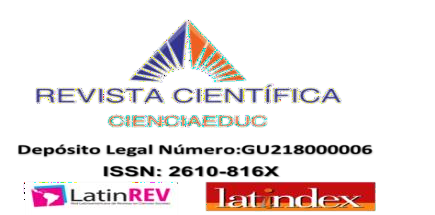 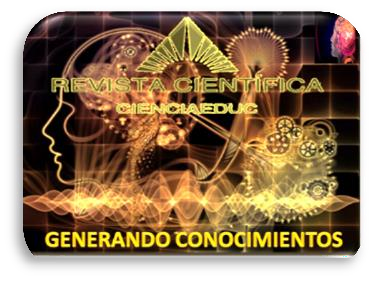 Volumen 4,  Número 1  Enero a Julio 2021
Revista Semestral. Venezuela
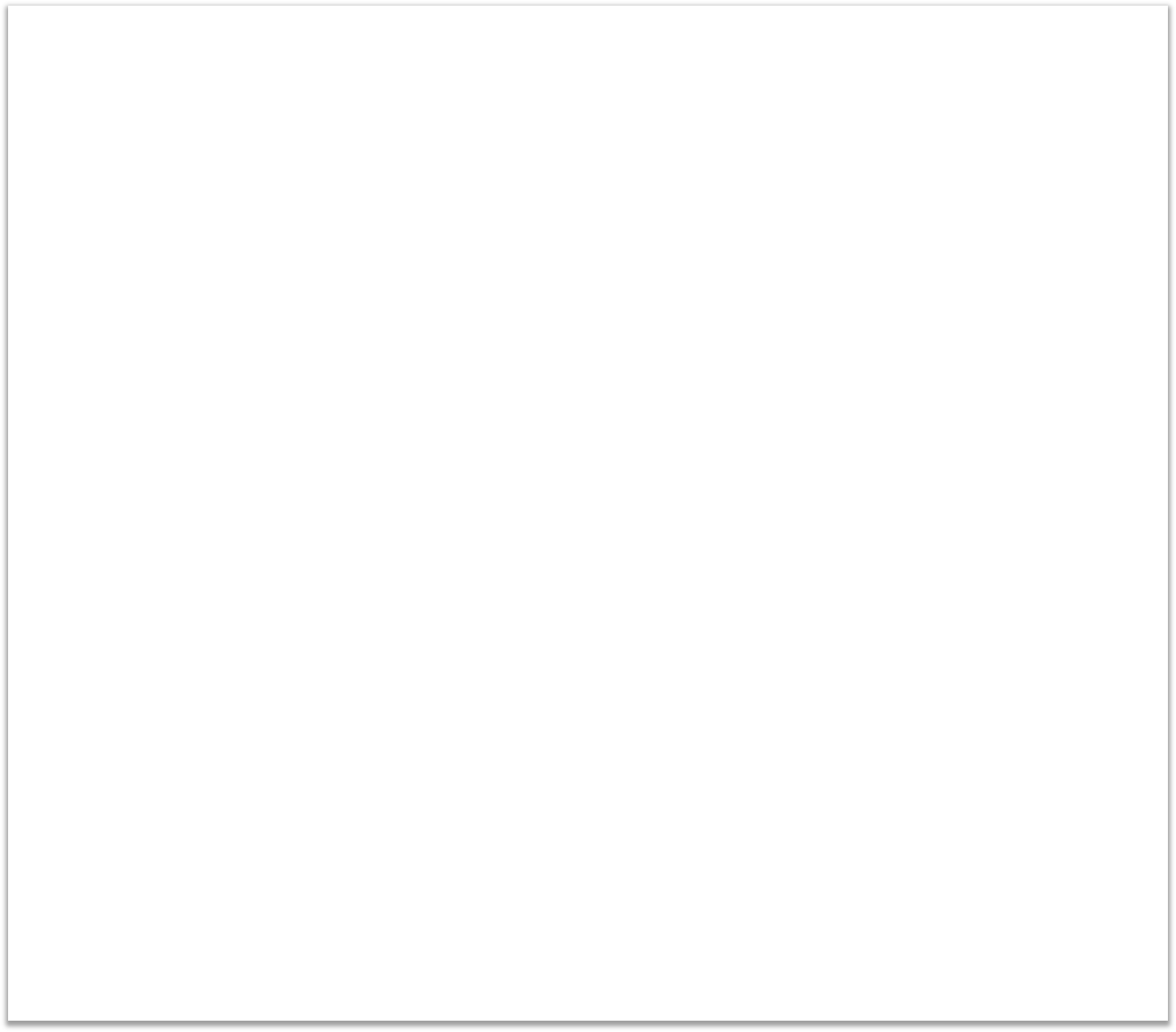 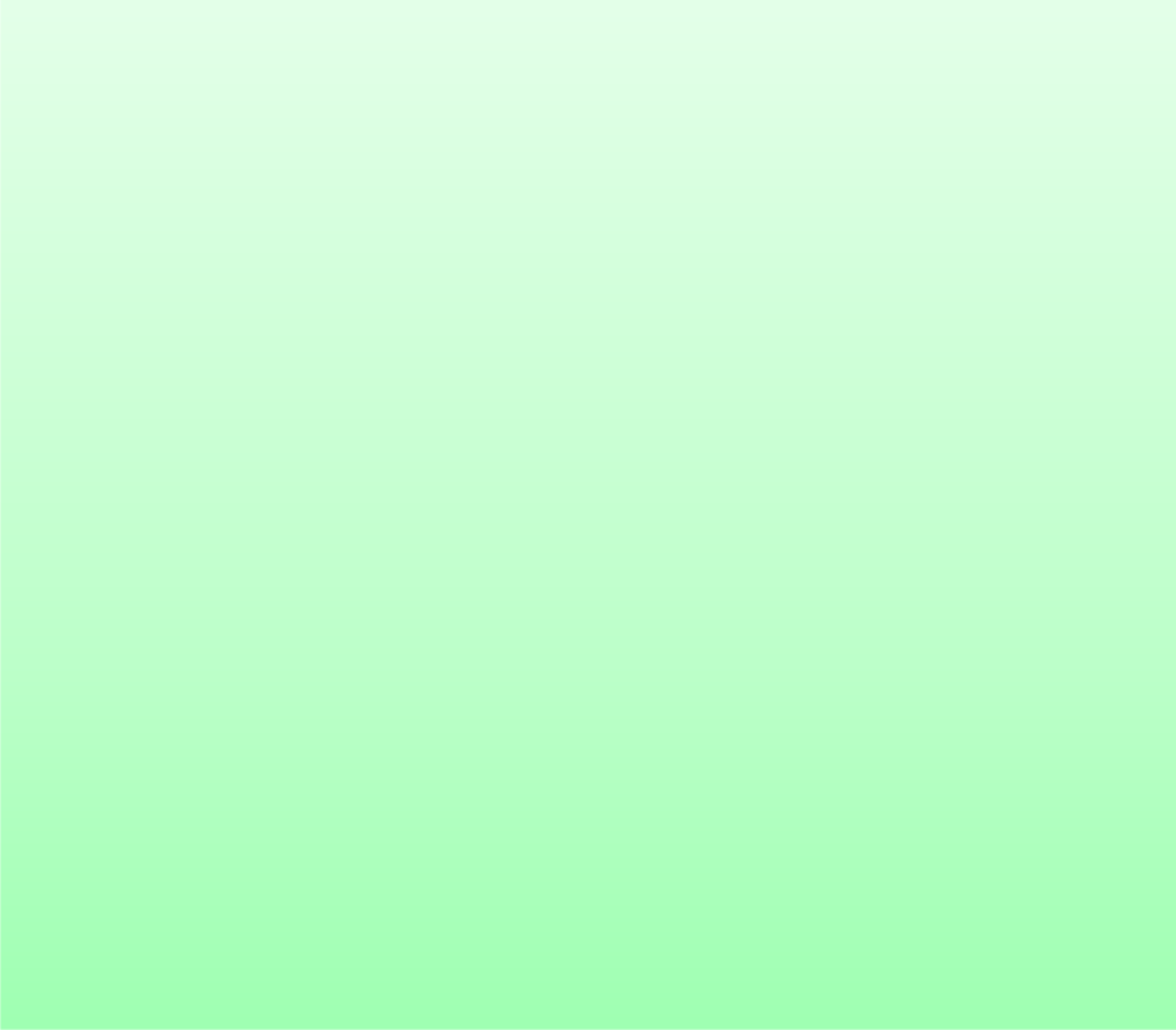 Sojo High School in San Juan de los Morros.
63
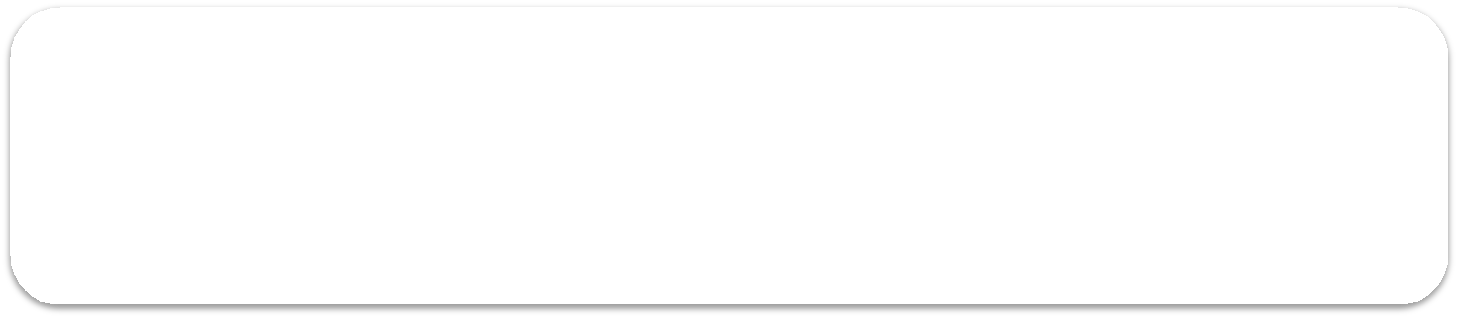 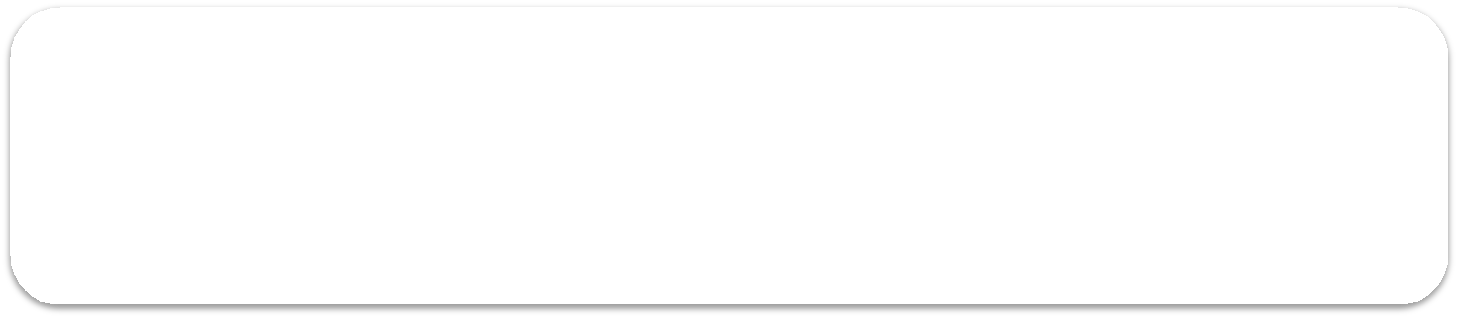 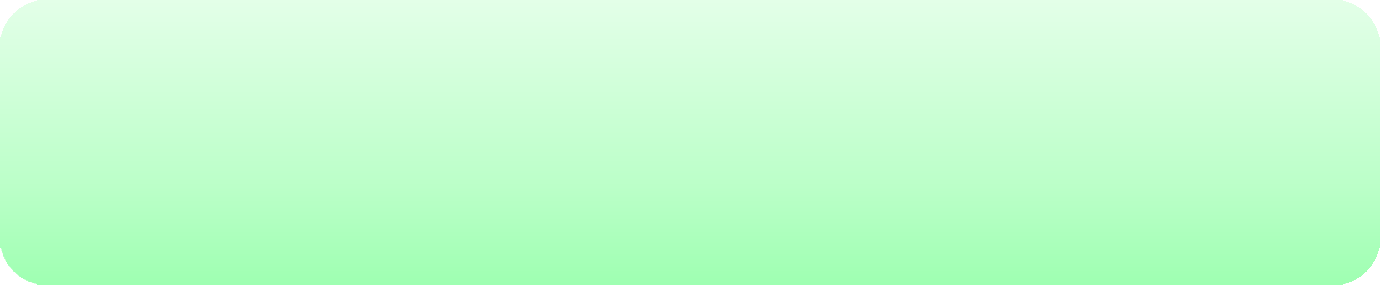 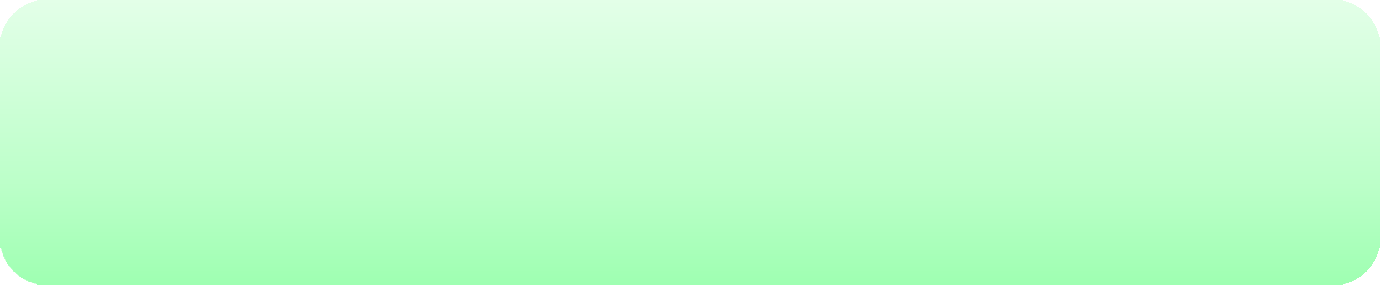 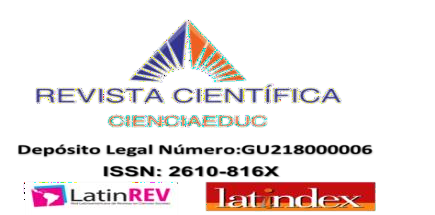 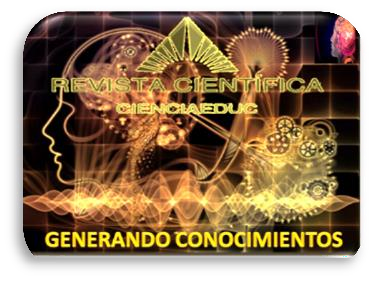 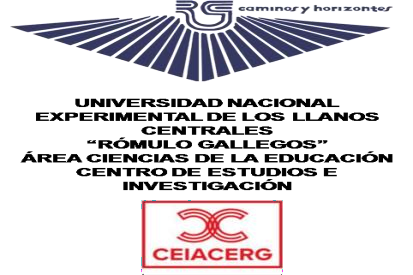 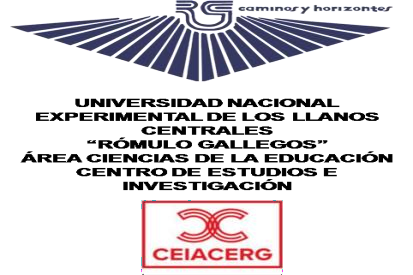 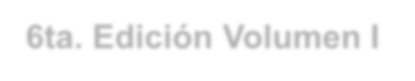 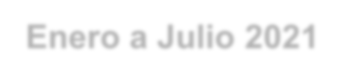 6ta. Edición Volumen I Enero a Julio 2021 Revista Semestral- Venezuela

INTRODUCCIÓN

Los sistemas educativos del mundo y de Latinoamérica han planteado continuamente exigencias de renovación acentuadas en la formación integral y en el logro de competencias, en particular, en el desarrollo de habilidades cognoscitivas para razonar, establecer una adecuada interacción social y expresar su pensamiento. La tendencia educativa para el presente y el futuro es el desarrollo de competencias cognitivas básicas, en especial en los países latinoamericanos, como una estrategia de formación humana para la eficiencia, la eficacia, la efectividad y la pertinencia. Esta postura se conecta con la concepción de las teorías sobre la enseñanza, como la creación de condiciones para que pueda llevarse a cabo el aprendizaje significativo, a través de un cuerpo de conocimientos estables y organizados, mediados por el docente y que implica para el estudiante la incorporación gradual y significativa a la estructura cognitiva.
Cada día hay mayor consenso sobre la necesidad  y pertinencia de estudiar la temática, porque la sociedad del conocimiento requiere que se le dé solución al problema del alcance de competencias y con ello, superar el bajo rendimiento, el cual ha alcanzado niveles poco favorables a las expectativas y finalidades de la educación, que en Venezuela se evidencian en la Ley Orgánica de Educación (2009); es por ello la escuela está en la obligación de proporcionar herramientas que permitan educar para la vida, así se plantea en diferentes alocuciones gubernamentales, donde de manera poco explícita, se deja entrever la necesidad de “superar ciertas debilidades del sistema educativo que se reflejan en la calidad poco satisfactoria de egresados del nivel y en el alto número de estudiantes que fracasan al desertar del mismo, según datos del Ministerio del Poder Popular para la Educación, (2007).
De hecho, en la literatura tanto nacional como internacional desde mediados de los años 80 y hasta la fecha, se han difundido de manera profusa estudios sobre las ventajas e importancia de la intervención del docente mediante la aplicación de métodos, técnicas, herramientas y estrategias para promover y optimizar las habilidades necesarias según el ideal de hombre que se desea formar.
Así mismo, se encuentran abundantes planteamientos sobre el rol de mediador,  (Vygotzki, 1997; Ausubel, Novak y Hanessian, 1998; Díaz y Fernández, 1998; Sant´Ana, 1990¸ Hurtado, 2003) donde el docente se convierte en un facilitador, en un co-responsable del éxito del proceso de enseñanza aprendizaje, lo cual hoy tiene particular significación cuando se trata de desarrollar el pensamiento de los estudiantes, suministrando condiciones y experiencias orientadas a propiciar la capacidad general para que el estudiante actúe intencionalmente, planteándose preguntas o enigmas, desarrolle habilidades para clasificar, analizar, comparar, procesar información que le
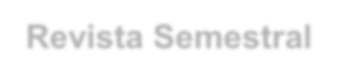 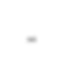 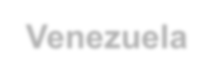 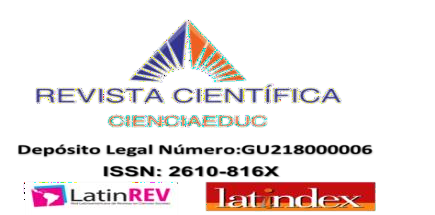 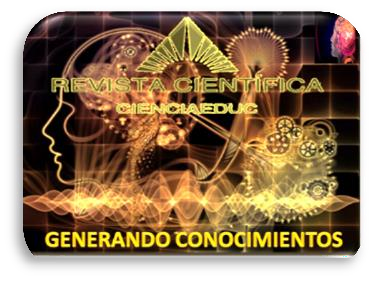 Volumen 4,  Número 1  Enero a Julio 2021
Revista Semestral. Venezuela
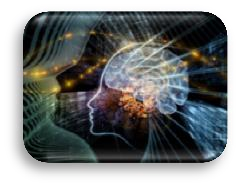 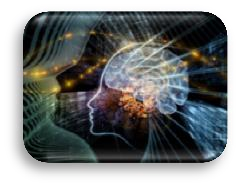 “Destrezas Facilitativas del Aprendizaje en la Praxis del Docente de Educación Básica.”
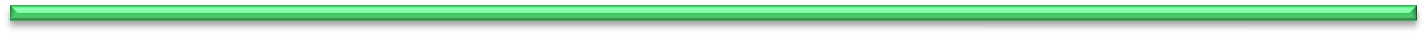 Mirian Josefina Milano
64
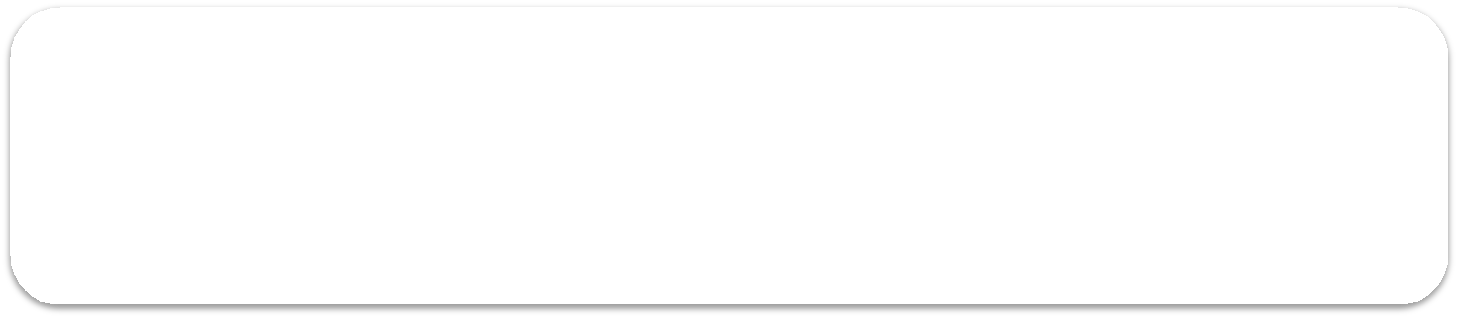 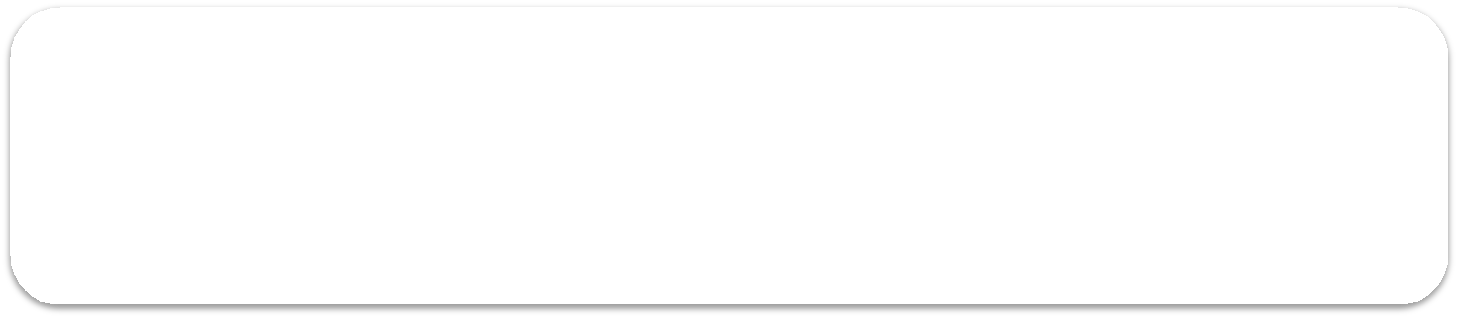 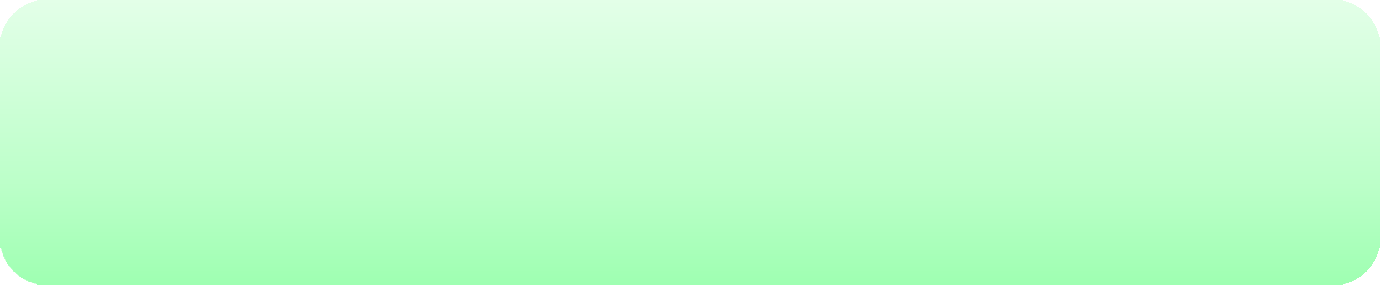 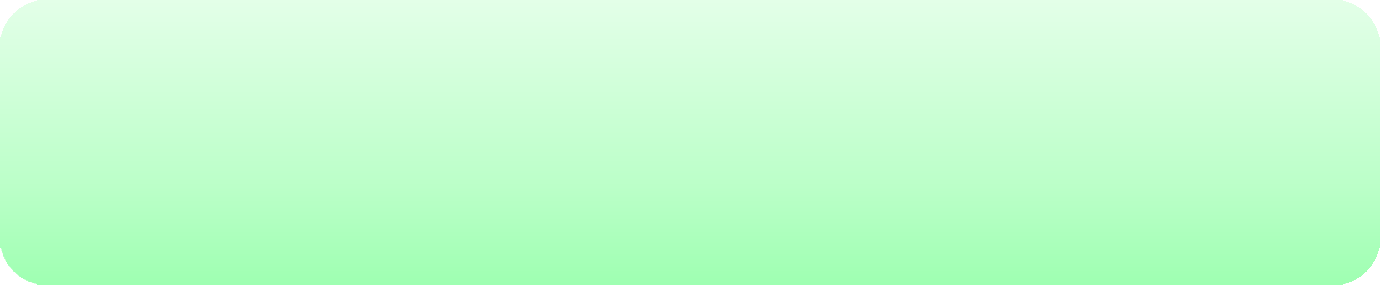 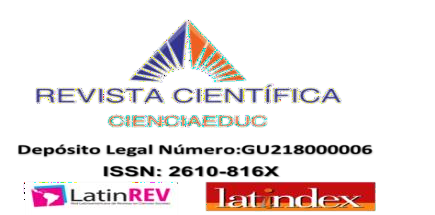 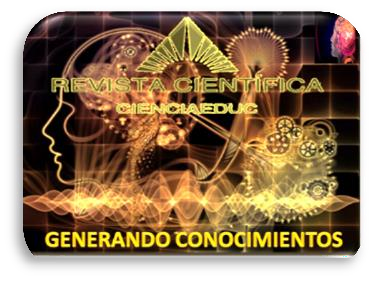 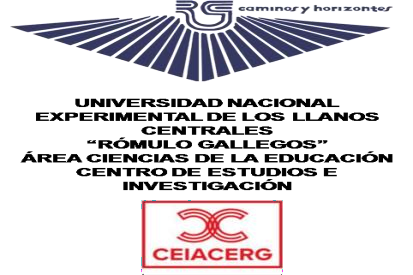 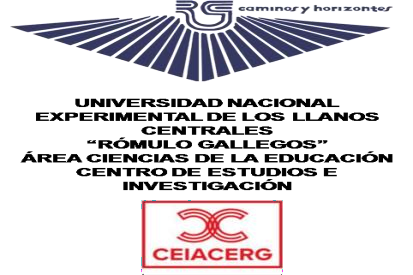 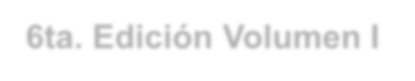 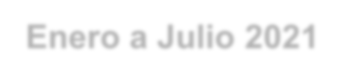 6ta. Edición Volumen I Enero a Julio 2021 Revista Semestral- Venezuela
ayude a tomar decisiones, resolver problemas científicos, sociales y cotidianos, o lo que es lo mismo, la transferencia de conocimientos, entre otros aspectos.
No obstante, en el contexto de este estudio, por una parte, se refleja incoherencia con los resultados, arrojados en los Informes de los Distritos Escolares del Estado Guárico, donde se indica que hay poca deserción y un rendimiento adecuado, pero en los registros existentes en el Plantel seleccionado, se pueden encontrar numerosas observaciones de los docentes, donde se exhorta la necesidad del reforzamiento de competencias, recomendando a los representantes continuar en el hogar la ejercitación de los contenidos vistos en clase, porque muchas veces, se aprueba al estudiante, aun cuando éste no domine todas las competencias.
Por otra parte, de acuerdo a un estudio previo realizado por la autora se diagnosticó que en el plantel seleccionado,  el  trabajo  docente  se  presenta  descontextualizado  de  otros  campos  del conocimiento y de la vida real del alumno, lo que se confirmó al observar en algunos docentes una práctica rutinaria, caracterizada por ser mecánica y repetitiva, sin favorecer la construcción del conocimiento. Entre los elementos característicos de la praxis docente, destacan clases magistrales, donde no se enuncia el propósito de la misma ni las competencias a lograr, con poco estímulo a la participación, y por consiguiente,  con mínima intervención de los estudiantes; sin más recursos que el pizarrón, donde no se propicia espacios ni materiales para el estimular o captar la atención del estudiante y por consiguiente, sin muchos signos motivadores, entre otros aspectos.
Se evidenció, por lo tanto, deficiencias en el empleo de una didáctica conformada por diversas actividades denominadas eventos de instrucción, relacionados con el alcance de los procesos cognitivos y volitivos involucrados en los procesos de aprendizaje. En general, se encontró muchos vacíos en la potenciación de aspectos para aprender a  aprender, a ser, a pensar, a reflexionar y a vivir, como pilares fundamentales de la educación. La problemática puede estar asociada a un personal docente poco preparado en planificación de clases que incluyan destrezas facilitativas  capaces de  promover la lógica,  la creatividad, la analogía, y la motivación necesaria para despertar en los estudiantes la demanda interna de aprender. De las circunstancias descritas, surge la intención de realizar el presente estudio, debido a que son especialmente llamativas por su carácter de gravedad. Toda vez que en los primeros grados es preciso que los educandos reúnan una serie de competencias que, como se mencionó anteriormente, les permitan afrontar con éxito la transición a los grados siguientes, por lo que, si no se atienden las deficiencias, se puede ver afectado el rendimiento, A la larga, traería como consecuencia que el estudiante egrese con pocas posibilidades de continuar sus estudios de manera idónea y pertinente según las exigencias que se planteen en ese sentido.
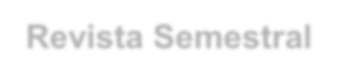 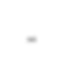 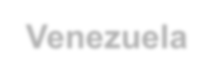 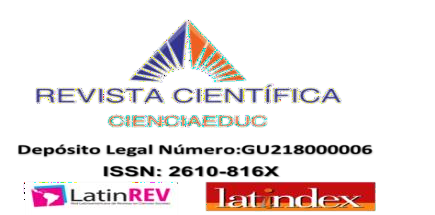 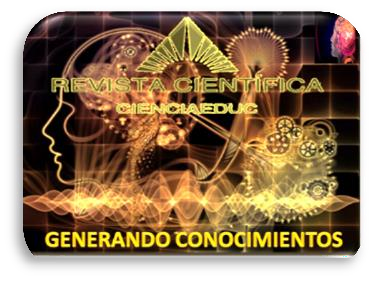 Volumen 4,  Número 1  Enero a Julio 2021
Revista Semestral. Venezuela
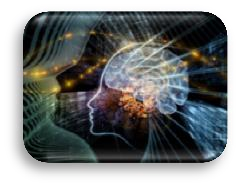 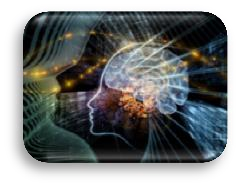 “Destrezas Facilitativas del Aprendizaje en la Praxis del Docente de Educación Básica.”
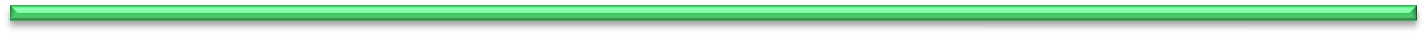 Mirian Josefina Milano
65
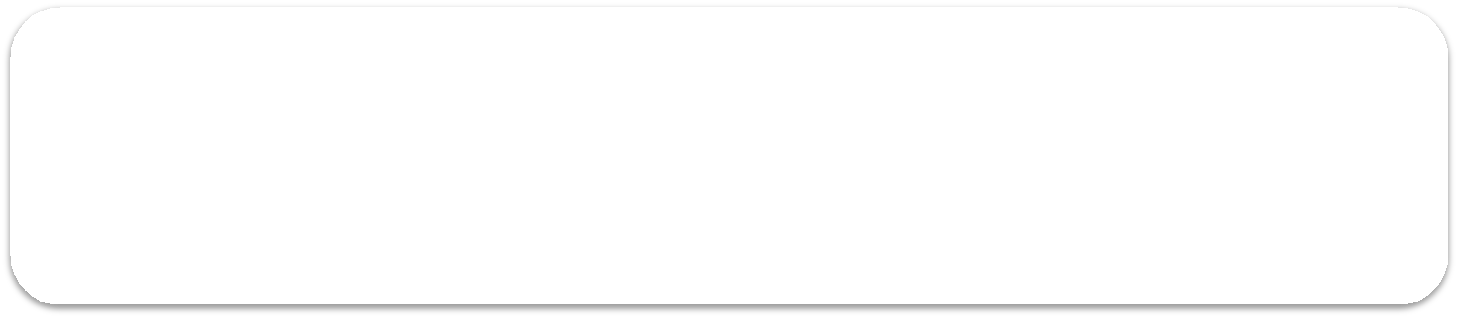 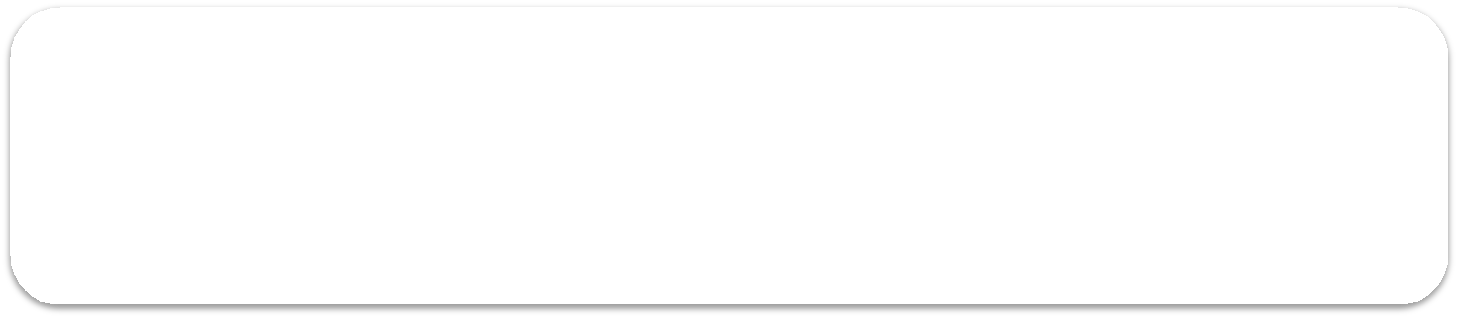 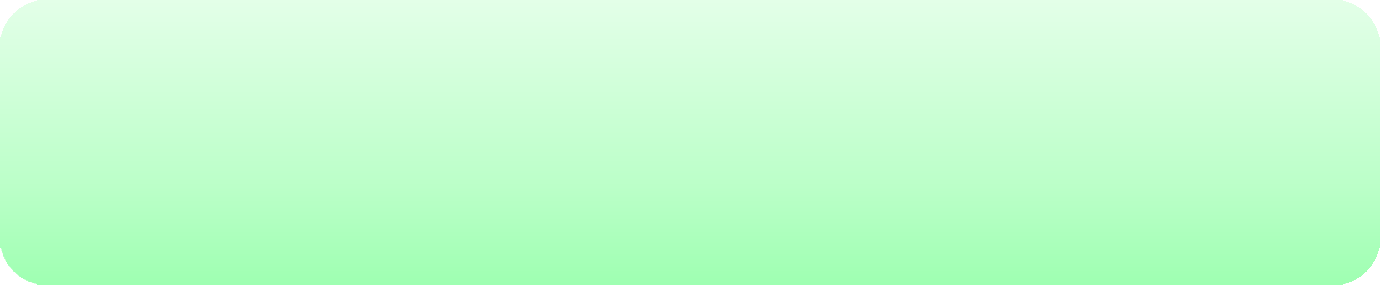 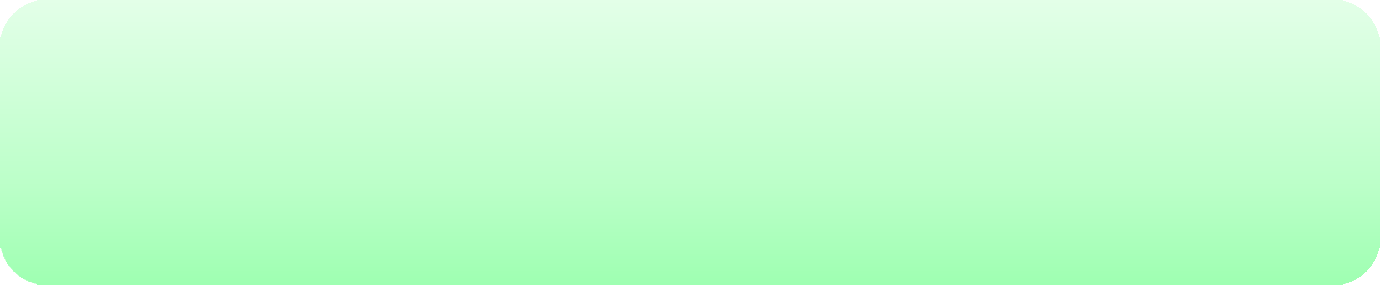 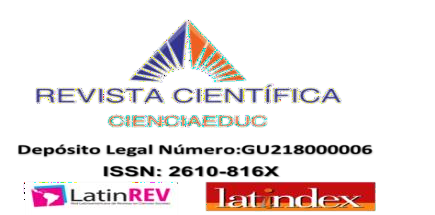 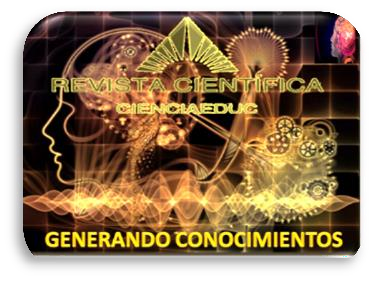 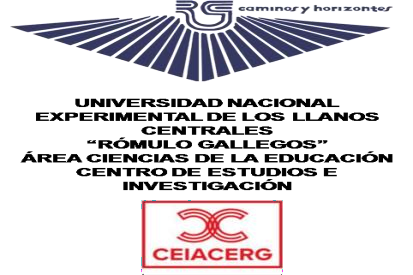 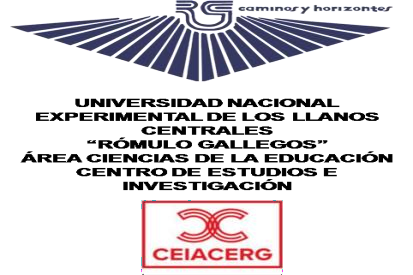 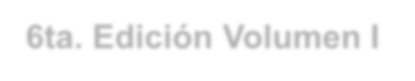 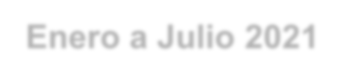 6ta. Edición Volumen I Enero a Julio 2021 Revista Semestral- Venezuela

De tal manera que es urgente la profundización en el tema como un aporte para enriquecer la educación haciéndola más dinámica, completa, interactiva y estimulante, tanto para profesores como para estudiantes. Toda vez que no basta con pensar en la incorporación de dichos aspectos en las labores educativas, es necesario considerar previamente las opiniones de los docentes, indagar sobre los conocimientos y habilidades que éstos poseen para ello y qué tanto las aplican. Esto último permitirá determinar cuáles son las fortalezas y las debilidades de los profesores a fin de definir las acciones a seguir.
Por tal razón, se parte de la siguiente pregunta: ¿En qué medida se aplican destrezas facilitativas del aprendizaje en la praxis de los docentes de primera y segunda etapa de la Escuela Básica “Federación Venezolana de Maestros” ubicada en San Juan de los Morros, ¿estado Guárico?
De tal forma que procede el análisis del grado en que se aplican destrezas facilitativas del aprendizaje en la praxis de los docentes de primera y segunda etapa en el referido plantel.
Se plantearon como objetivos específicos: Determinar la forma como son desarrollados los elementos motivacionales durante las clases ejecutadas por los docentes de primera y segunda etapa; Identificar las estrategias motivacionales que emplean los docentes en primera y segunda etapa del plantel seleccionado; Caracterizar el grado en que se propicia  la interacción dinámica en las clases dictadas por los docentes de primera y segunda etapa y determinar el empleo de la retroalimentación docente-estudiantes en la primera y segunda etapa de la Escuela escenario de estudio.

MARCO REFERENCIAL

En la fundamentación teórica de la noción de destrezas facilitativas confluyen las concepciones del proceso de enseñanza y aprendizaje, formuladas por Ausubel (1976, 1987), Brunner (1986) y Gagné (1984). En lo que respecta a Ausubel (1976), lo importante es la estructura cognoscitiva del individuo, la cual  entiende como  la  forma  como  esa persona  tiene organizado el conocimiento previo a la instrucción: sus creencias y conocimientos previos. De acuerdo con la teoría de Ausubel, las nuevas informaciones e ideas pueden ser aprendidas y retenidas en la medida en que existan conceptos claros en la estructura cognoscitiva del aprendiz, que sirvan para establecer una determinada relación con la información que se suministra. Es lo que él llama aprendizaje significativo. En las destrezas facilitativas del aprendizaje el aprendizaje significativo ocurre cuando se presentan informaciones enlazadas con las ideas pertinentes de afianzamiento (para esa idea nueva) que ya existen en la estructura cognoscitiva del que aprende.
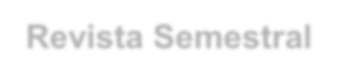 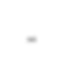 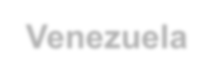 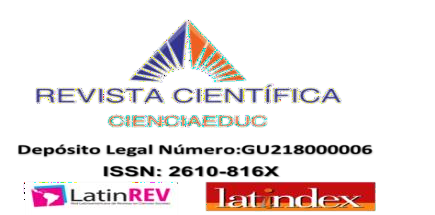 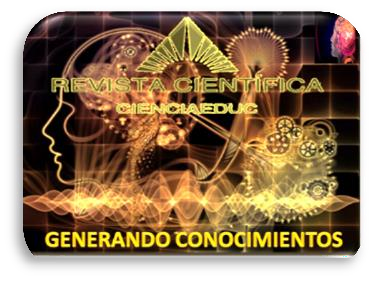 Volumen 4,  Número 1  Enero a Julio 2021
Revista Semestral. Venezuela
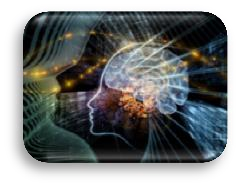 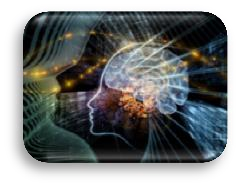 “Destrezas Facilitativas del Aprendizaje en la Praxis del Docente de Educación Básica.”
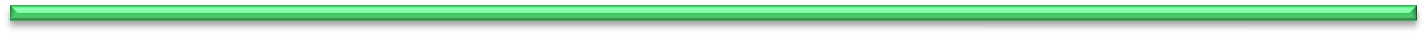 Mirian Josefina Milano
66
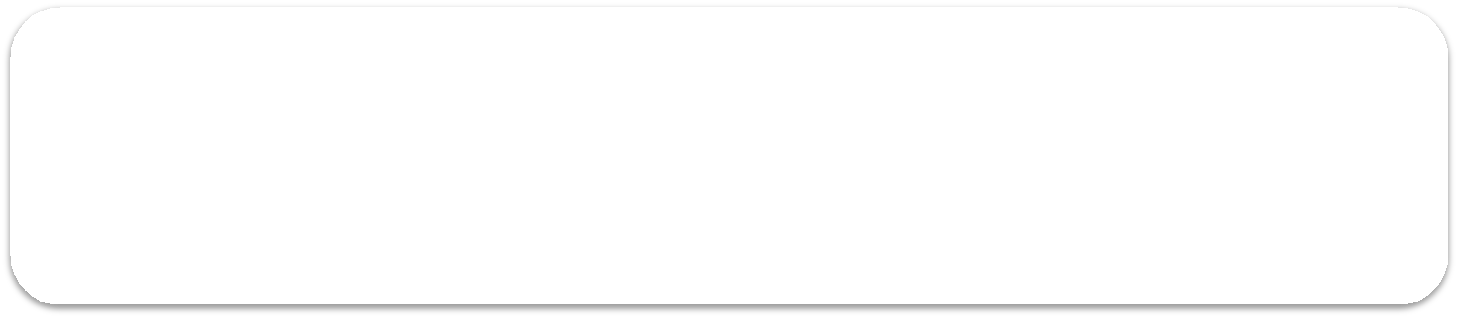 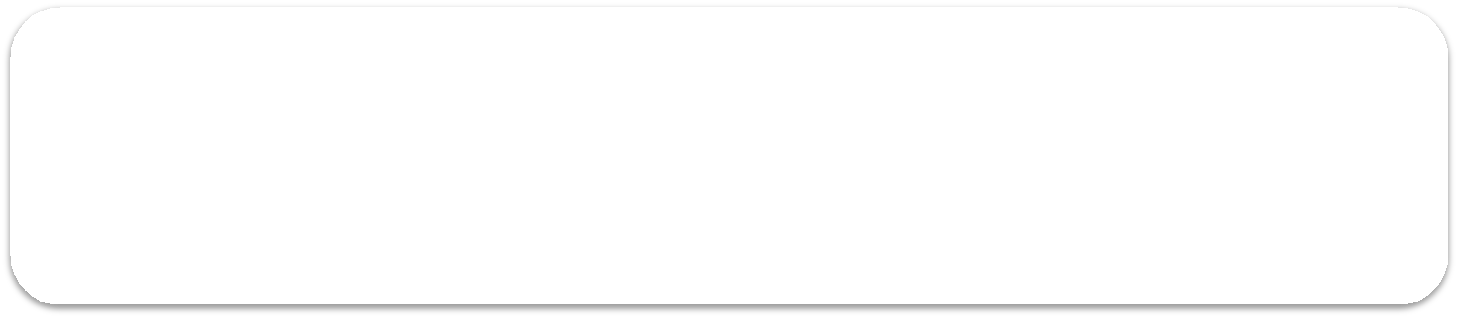 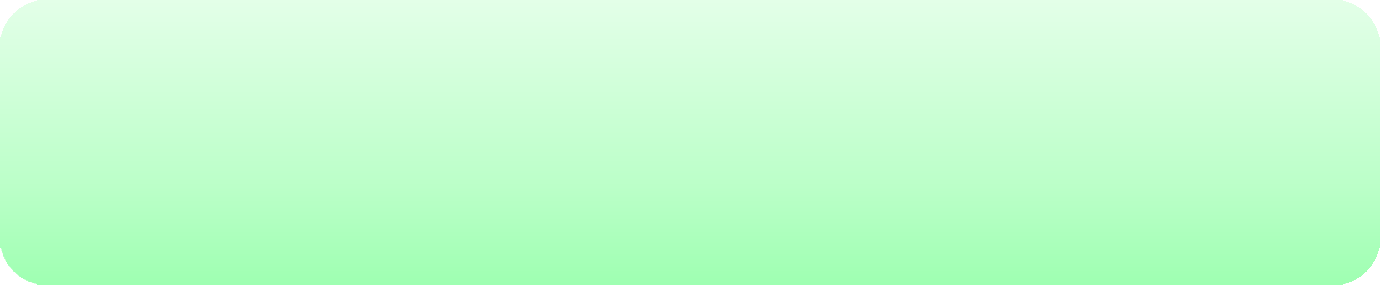 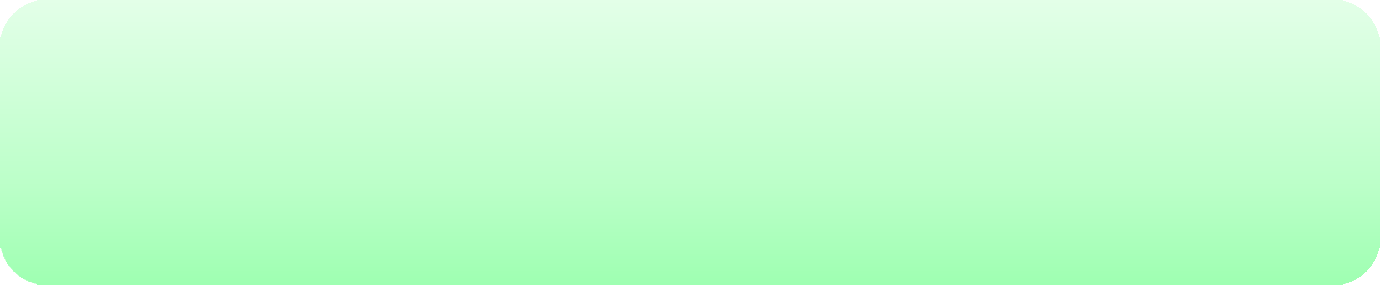 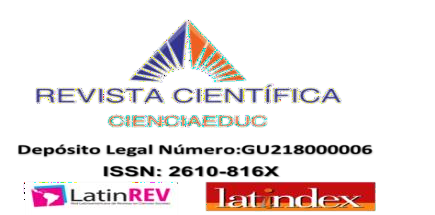 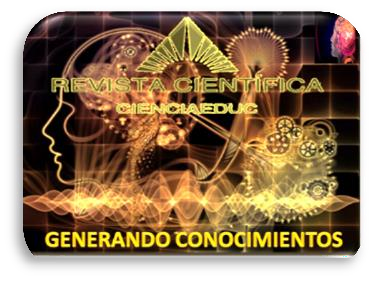 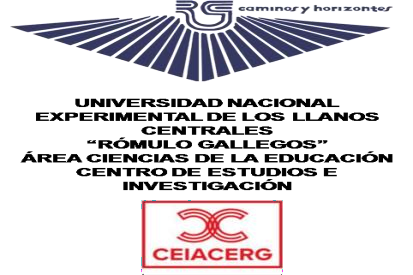 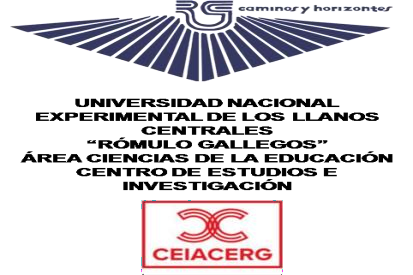 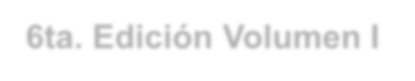 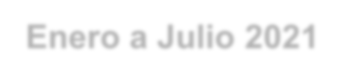 6ta. Edición Volumen I Enero a Julio 2021 Revista Semestral- Venezuela

En ese sentido, Ausubel ve el aprendizaje como un almacenamiento de información en el cerebro humano como un proceso altamente organizado, en el cual se forma una jerarquía conceptual donde los elementos más específicos del conocimiento se anclan en conocimientos más generales e inclusivos. El aprendizaje por descubrimiento se favorece en la resolución de problemas, en el que las condiciones del problema y los objetivos deseados se relacionan intencionada y sustancialmente con la estructura cognoscitiva existente. Otro aporte de Ausubel en la aplicación de destrezas facilitativas radica en la importancia del conocimiento previo, es decir, lo que la persona ya sabe, es decir, su conocimiento base.
Por su parte, Brunner, como psicólogo ecléctico ubicado cognoscitivamente, destaca que el docente debe hacer todo lo que está a su alcance para brindar ayuda en la enseñanza y crear las condiciones necesarias para el aprendizaje por descubrimiento, que él considera como el único tipo de aprendizaje mediante el cual el alumno puede captar realmente la estructura de las disciplinas. De acuerdo con Brunner, “captar la estructura de un asunto es entenderlo en una forma que permita a muchas otras cosas relacionarse significativamente con él. Aprender estructura, en resumen, es aprender cómo están relacionadas las cosas” (p. 11). El autor también considera que los estudiantes pueden descubrir principios con los cuales pueden hacer transferencia, la cual en esencia “consiste en aprender inicialmente no una habilidad, sino una idea general, que puede ser usada luego como base para reconocer subsiguientes problemas como casos especiales de la idea originariamente dominada” (p. 27). En conclusión, Brunner considera que la metodología es fundamental para la enseñanza y una condición necesaria para el aprendizaje por descubrimiento.
En lo que concierne al aporte de Gagné (1984), en las destrezas facilitativas, aún cuando no las señala ni las define, tanto en la primera edición como en las posteriores de su libro Las Condiciones del Aprendizaje,  habla  sobre  unos  escenarios,  medios,  o  situaciones  para  los  aprendizajes, combinando los conceptos de estímulo-respuesta con aspectos contemporáneos de necesaria aplicación en la actualidad, como por ejemplo del estímulo, llevado al ámbito de la motivación, la cual puede estar influenciada por aspectos externos y aspectos internos del aprendizaje. En efecto, Gagné (1992) ordena jerárquicamente sus niveles de aprendizaje, cuando plantea  los niveles de complejidad de las destrezas intelectuales. Como un resumen de las contribuciones teóricas de los autores antes señalados, se mencionan los siguientes principios, considerados en dichos postulados y enunciados por Ruiz (2003): (a) Las acciones de enseñanza se explican en función de los procesos de pensamiento del docente y el estudiante;  (b) Las experiencias medidas de aprendizaje favorecen la adquisición, retención, creación y aplicación de estrategias cognoscitivas y meta cognoscitivas (metaaprendizaje); (c) El aprendizaje mediado posibilita la organización y reorganización de la información en la estructura cognoscitiva.
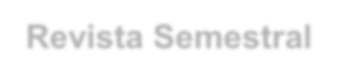 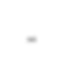 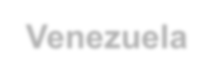 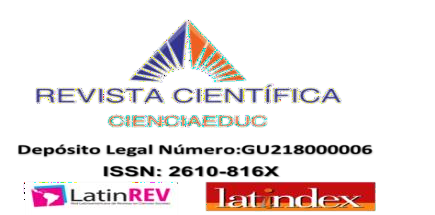 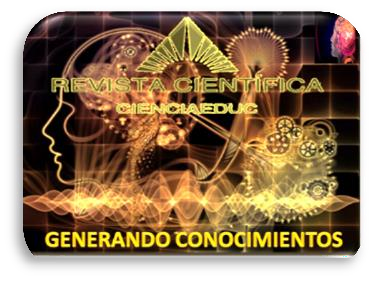 Volumen 4,  Número 1  Enero a Julio 2021
Revista Semestral. Venezuela
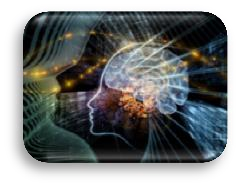 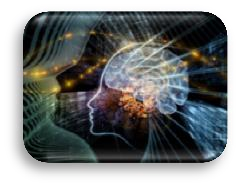 “Destrezas Facilitativas del Aprendizaje en la Praxis del Docente de Educación Básica.”
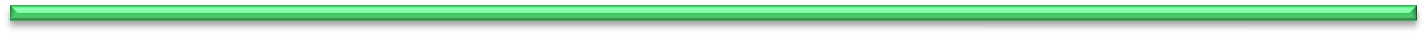 Mirian Josefina Milano
67
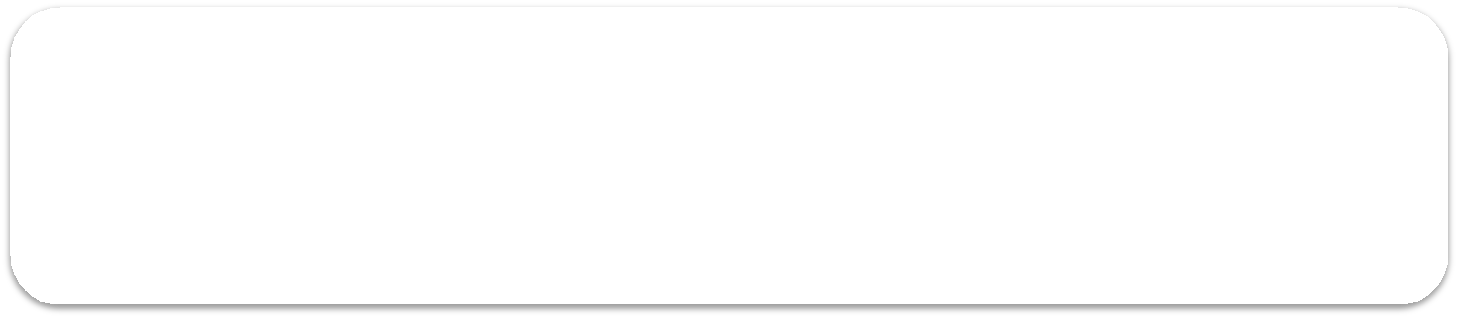 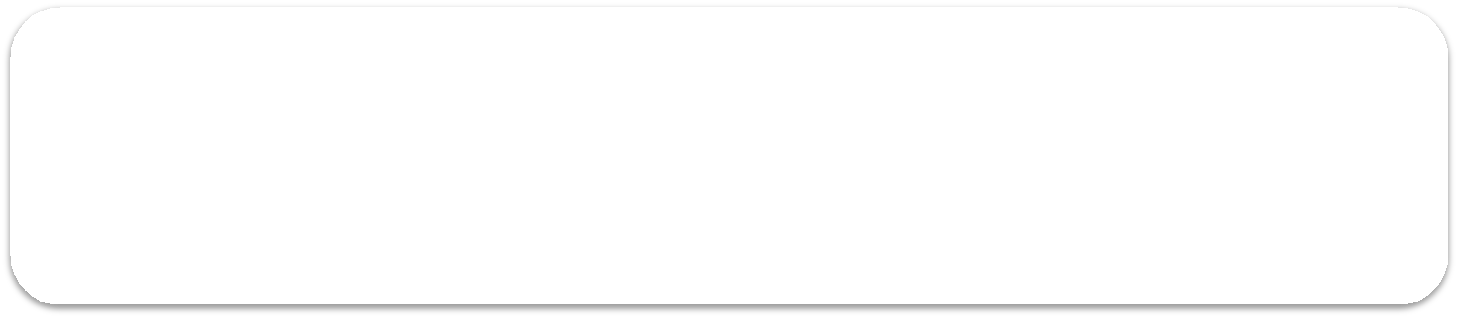 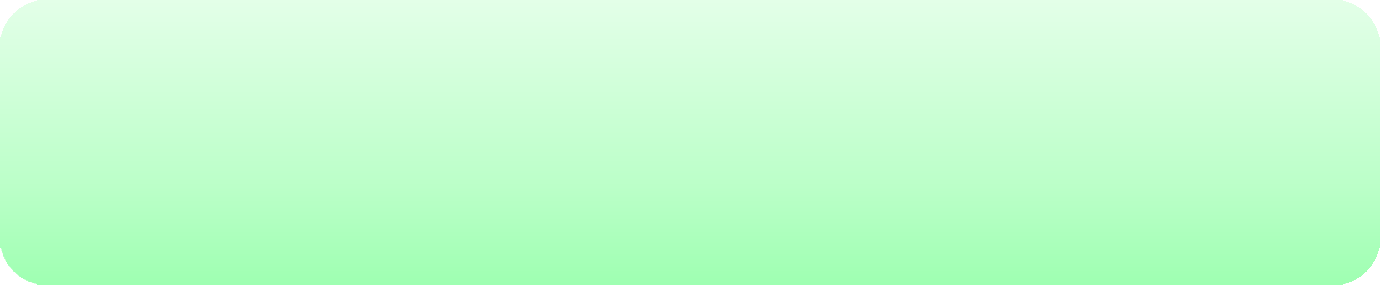 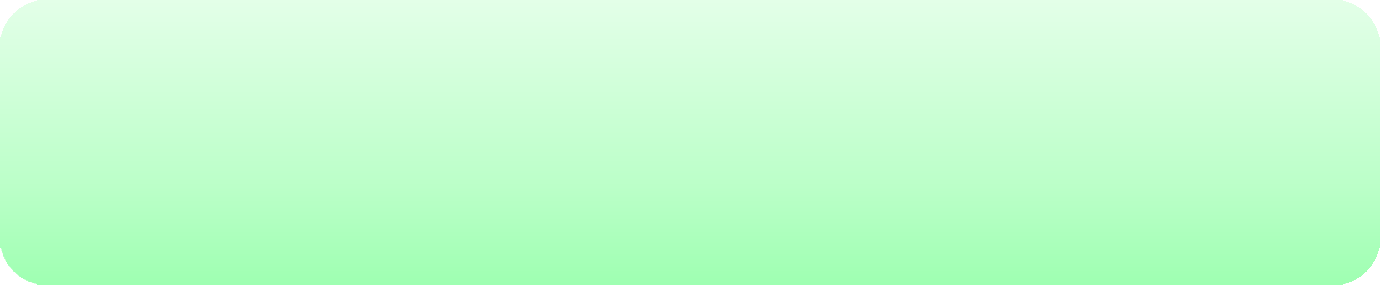 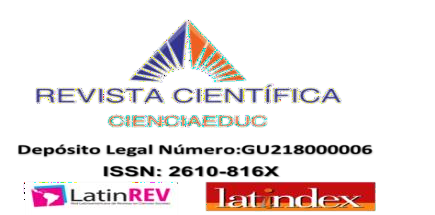 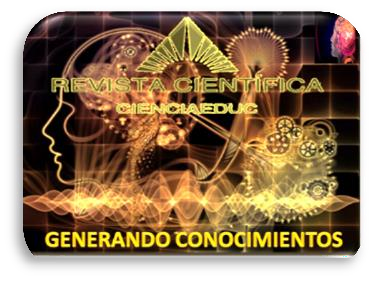 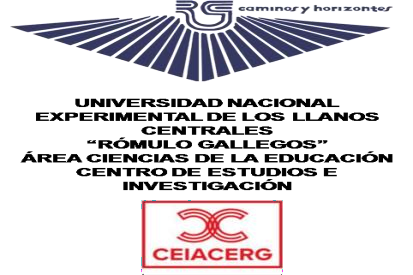 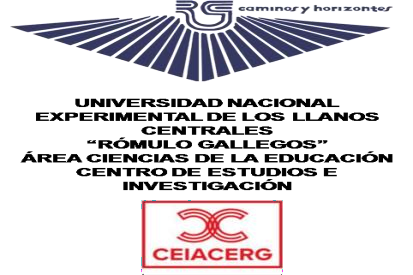 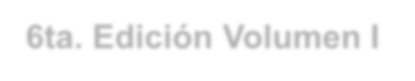 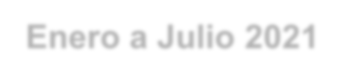 6ta. Edición Volumen I Enero a Julio 2021 Revista Semestral- Venezuela

(d) La mediación del docente potencia la capacidad para aprender de manera permanente: (e) El proceso de enseñanza y aprendizaje está centrado en el respeto a la dignidad de la persona; (f) El desarrollo cognoscitivo está fundamento en las bases bio-psicológicas y socio-culturales de cada quien.
Otra perspectiva que apoya el presente estudio es el lugar del pensamiento lateral en los aprendizajes, basada en los estudios de Arboleda (2000), al definir dicho pensamiento como una serie de operaciones mentales, estrategas y representaciones que alguien usa en su experiencia de mundo en razón de capturar las situaciones, fenómenos y objetos de conocimiento como unidades complejas y desde diversas dimensiones. Esto se asocia con las destrezas facilitativas por las posibilidades que ofrece el pensamiento lateral en la capacidad de formar mayores o mejores aprendizajes, de construir conocimientos, significados y sentidos a partir de cierta información inherente a una situación o aspecto determinado que le cause inquietud.
De igual manera, un planteamiento de Arboleda (2007) vinculante con las destrezas facilitativas, por la necesidad de crear nuevas alternativas, nuevas formas de aprendizajes, estrategias para cambiar conceptos y percepciones, así como para el aprendizaje de mejores formas de hacer las cosas y de relación intra e interpersonal, es la advertencia acerca de que la formación de pensamiento se enriquece cuando se utilizan pensamientos de lógica fluida, y para ello es necesario una práctica en aula que incentive a preparar la mente para ver las cosas desde sus múltiples posibilidades y para modificar hábitos y conductas. Por ello, con las destrezas facilitativas se hace posible la formación de pensamientos múltiples en vez de permanecer en una práctica docente tradicional cuyo enfoque sea en pensamientos rígidos. El autor señala que “Las habilidades de pensamiento rígidos han constituido ciertamente la base de la educación tradicional y del pensamiento dogmático” (p. 40).
El sustento de la afirmación anterior radica en que en la vida y en la sociedad actual y del futuro ha de producirse cambios por parte de las instituciones educativas capaces de desarrollar en los maestros conocimientos, habilidades y actitudes para asumir la formación acompañando sus procedimientos exitosos de estrategias correspondientes a diversos enfoques y perspectivas teóricas y metodológicas y formar esquemas cognitivos de reaprendizajes y actitudinales flexibles. De importancia en la fundamentación de este trabajo resultan los hallazgos de Allen (1978, cp Carrasquel, 2006) al crear un proceso de adiestramiento docente basado en la microenseñanza, con énfasis en los componentes de diseño curricular y en las secuencias de instrucción, donde coinciden las distintas propuestas de planificación y extrae un número significativo de situaciones que el docente debe potenciar para asegurar el éxito de su labor en el aula.
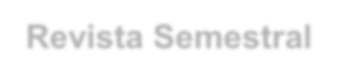 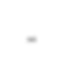 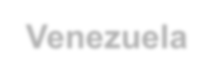 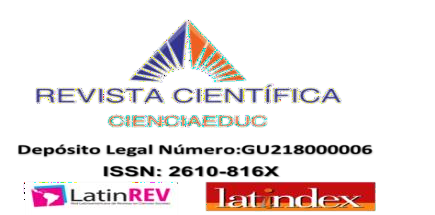 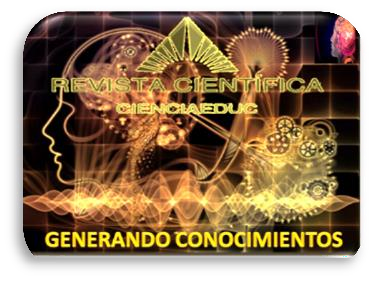 Volumen 4,  Número 1  Enero a Julio 2021
Revista Semestral. Venezuela
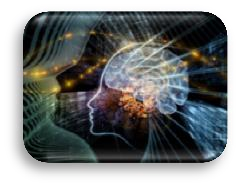 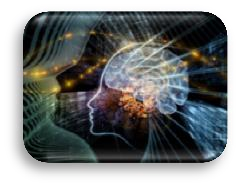 “Destrezas Facilitativas del Aprendizaje en la Praxis del Docente de Educación Básica.”
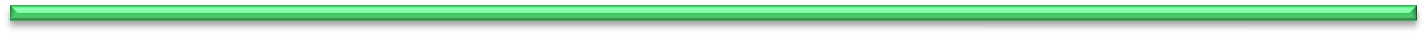 Mirian Josefina Milano
68
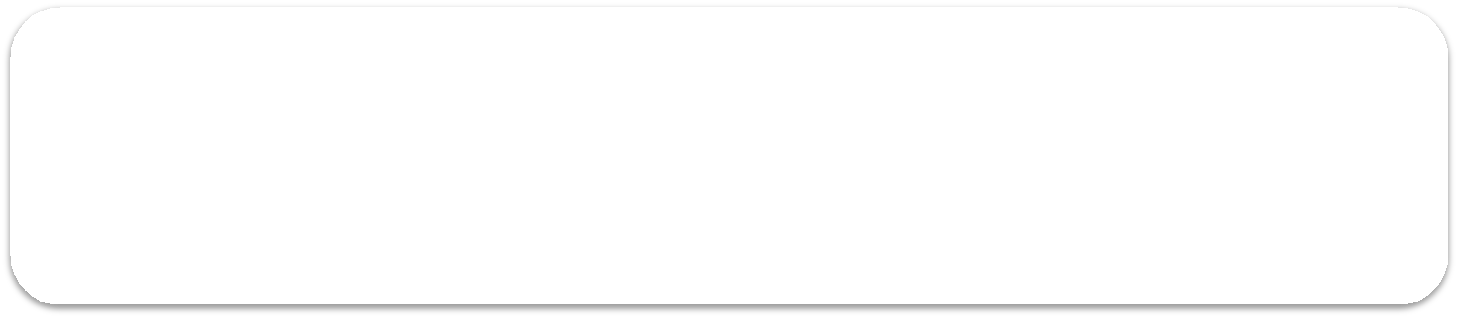 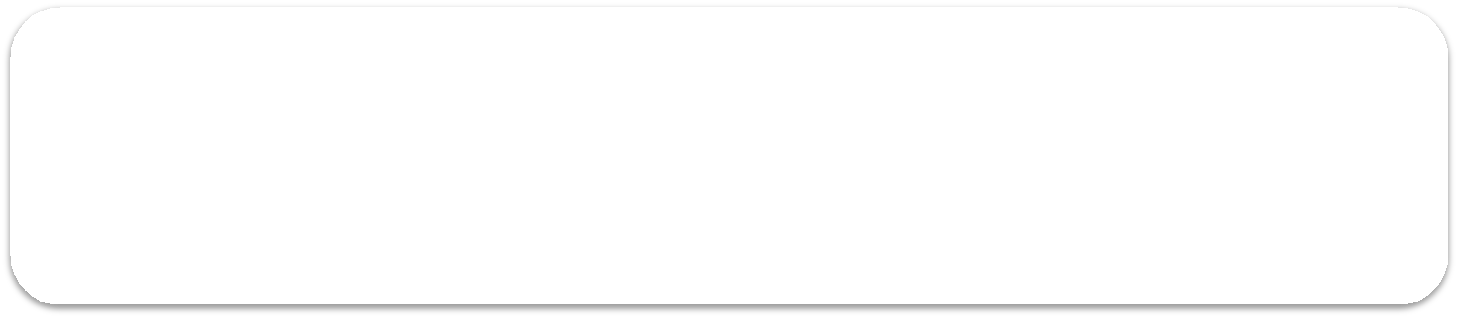 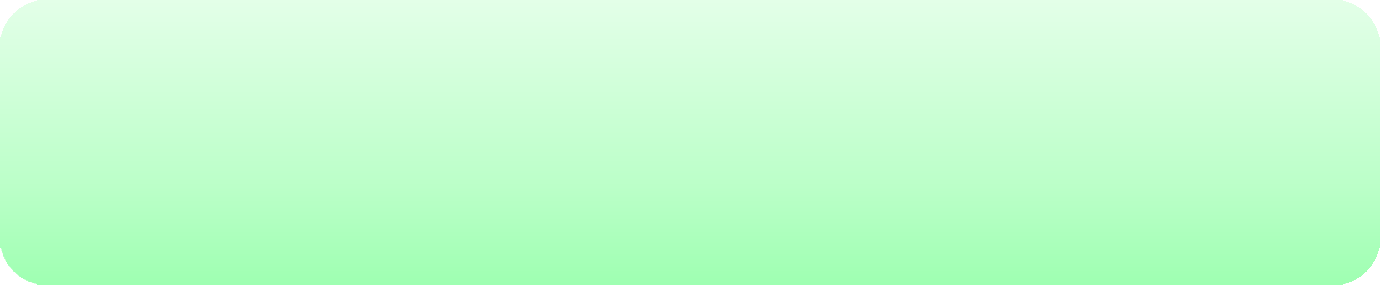 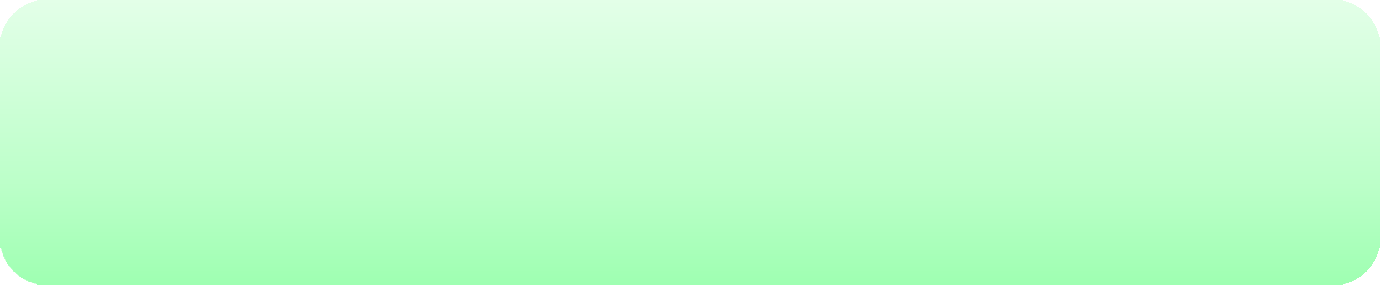 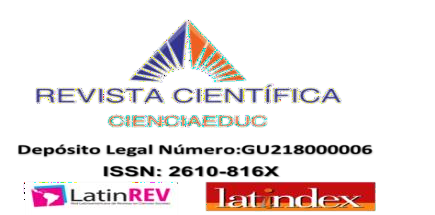 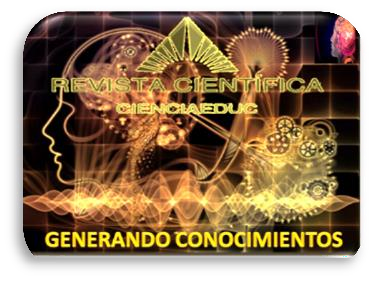 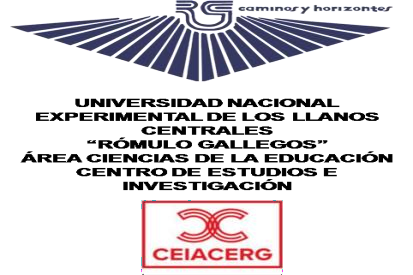 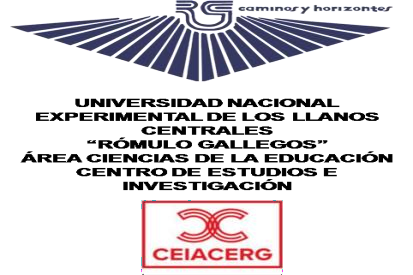 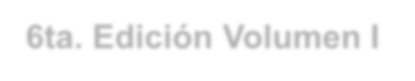 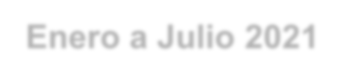 6ta. Edición Volumen I Enero a Julio 2021 Revista Semestral- Venezuela

Sobre la base de la propuesta de Allen (Ob.Cit) se distinguen nueve (9) actividades que, armónicamente desarrolladas han de conformar una sesión de clase. Dichas actividades son denominadas destrezas, técnicas o habilidades que facilitan el aprendizaje en un aula o taller. Desde el ámbito de la formación profesional, el autor señala que “el docente que las descubre y las maneja adecuadamente dispondrá de un arma poderosa para cumplir a cabalidad con la mediación de experiencias de aprendizaje asertiva y creativamente (p. 6). Dichas destrezas son: motivación inicial,  variación  de  estímulos,  fluidez  en  la  formulación  de  preguntas,  ejemplos  y comparaciones, refuerzo de la participación de los estudiantes, silencio y señales no verbales, realimentación o feed back y cierre, cuyos aspectos definitorios se plantean brevemente a continuación:
Motivación inicial. Heller (1995), atendiendo a principios de organización didáctica, sugiere que la 	motivación debe estar presente en las fases de inicio, desarrollo y cierre de la sesión de clase, 	siendo de especial relevancia que se considere la motivación inicial en la fase de preparación para 	el aprendizaje. De esta manera se facilita la comunicación y el logro de una mayor disposición 	para el aprendizaje.
Variación de estímulos. Para Carrasquel (2006) son “pautas comunicacionales, verbales o gestuales, 	que pueden estar apoyadas o no con recursos o medios audiovisuales, que son puestas en 	prácticas en el ciclo didáctico ya sea para aproximarse a un contenido o para precisar la 	aplicación de éste” (p. 61). Los tipos de estímulos pueden ser movimientos, gestos, enfoque, 	estilo interaccional, pausas, entre otros.
Uso de la pregunta. Para Heller (1995), la técnica de la pregunta es una herramienta poderosa para el 	docente mediador del desarrollo cognoscitivo que puede servir para propósitos diversos: motivar, 	diagnosticar, inducir la transferencia, evocar experiencias previas, impulsar a clarificar el 	pensamiento, la autoevaluación, la coevaluación. Es un recurso de ayuda al alumno a descubrir y 	ordenar lo que sucede en su mente, a fin de que tome conciencia de la importancia de sus propios 	procesos mentales. Además, las preguntas favorecen la participación y contribuyen a crear un 	clima estimulante.
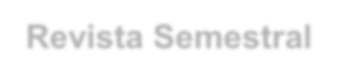 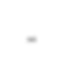 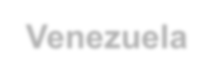 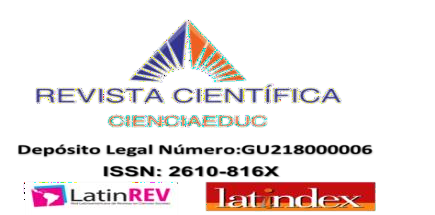 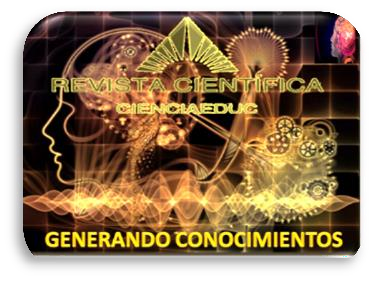 Volumen 4,  Número 1  Enero a Julio 2021
Revista Semestral. Venezuela
-   Ejemplos y comparaciones. La finalidad de formular ejemplos, para Sant´Ana (1990), es elevar la calidad de la enseñanza. Las formas de acción características tienden a facilitar la comprensión de los conceptos fundamentales que se necesitan aprender. Es fundamental ejemplificar para conducir a ideas y pensamientos claros, significativos y bien estructurados.
La comparación, por su parte, consiste en determinar las diferencias y semejanzas con base en una misma característica o variable. Según Hurtado (2003), la comparación puede variar en dificultad, pero mediante ella se logra organizar e integrar nueva información con las
-
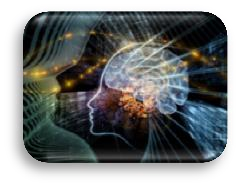 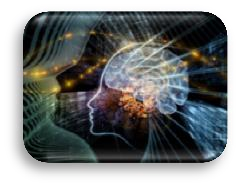 “Destrezas Facilitativas del Aprendizaje en la Praxis del Docente de Educación Básica.”
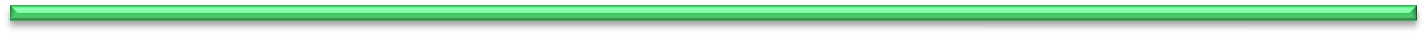 Mirian Josefina Milano
69
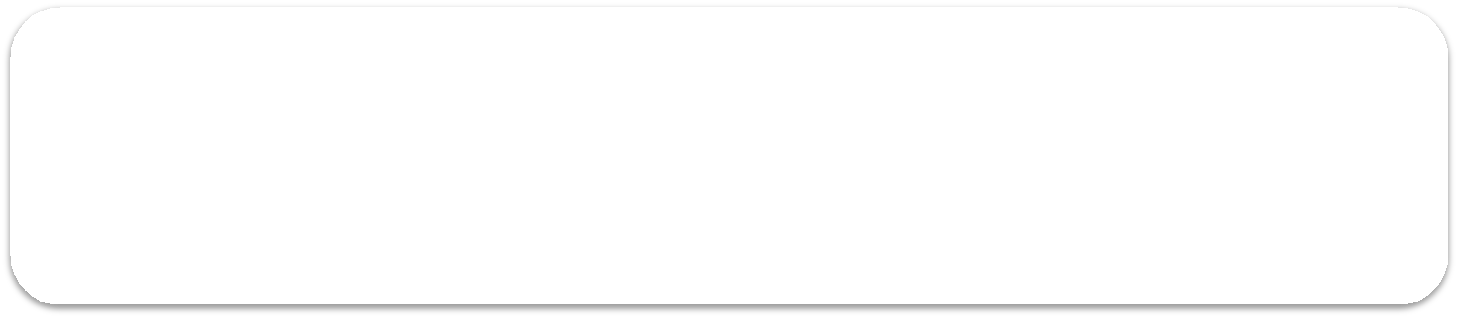 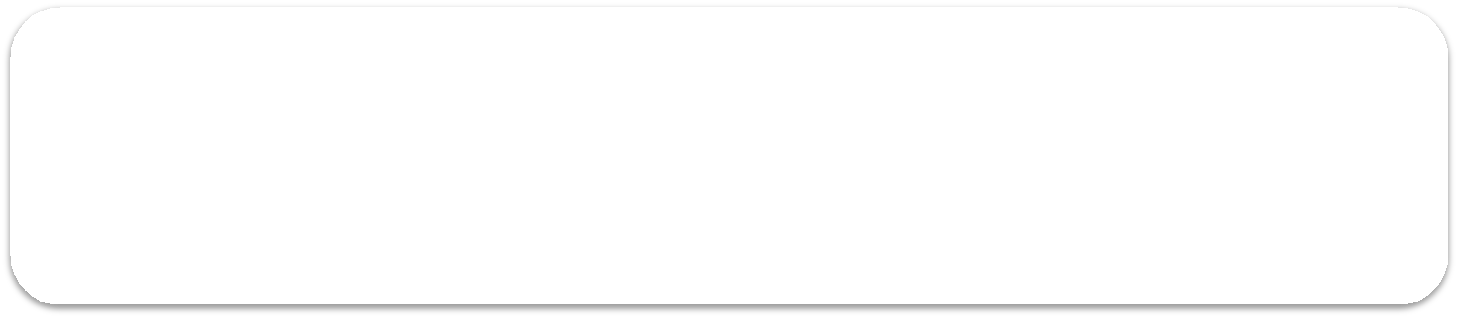 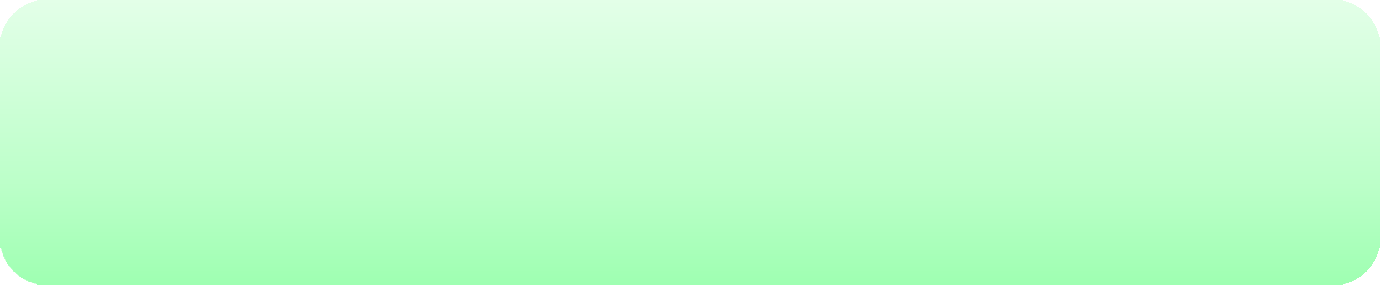 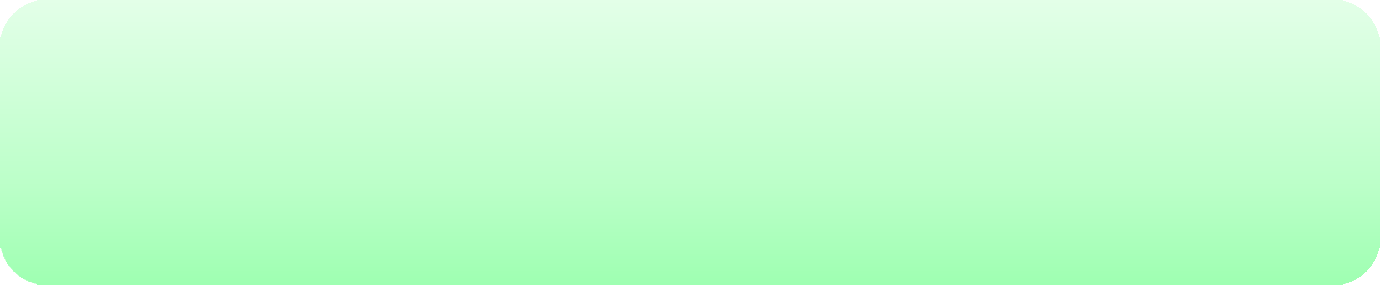 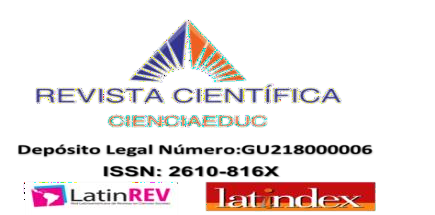 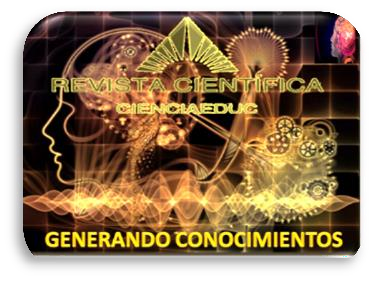 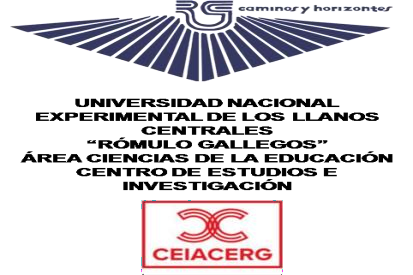 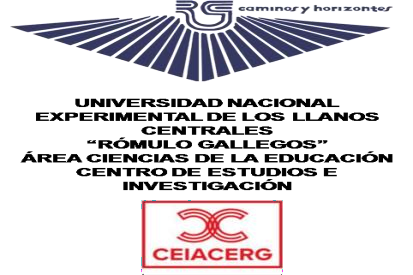 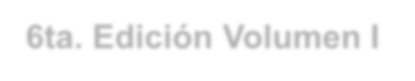 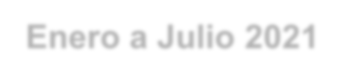 6ta. Edición Volumen I Enero a Julio 2021 Revista Semestral- Venezuela

experiencias previas y generar la relación existente entre ellas, focalizando la atención en cualidades, que de otra forma no hubiese sido posible percibir.
Retroalimentación. También se conoce como realimentación. Al respecto, que es definida por 	Heller (1995) como “una estrategia que favorece el clima de interacción positiva en el aula, por 	su condición de proceso comunicacional bidireccional” (p. 139. Se trata de una forma de ayudar 	a otra persona o grupo a considerar la posibilidad de hacer cambios de conducta o actitud. Su 	propósito es informar clara y eficazmente sobre los resultados alcanzados, con el fin de que los 	estudiantes puedan revisar sus actividades. Para Hurtado (op cit9
El cierre de la clase. Heller (op cit) define al cierre como la “configuración de un conjunto de 	actividades que integran de manera holística los contenidos tratados, a fin de permitir al alumno 	que reconozca e internalice sus significados y haga abstracción de lo aprendido” (p. 151). El 	cierre no es solamente resumir los puntos principales y despedirse. Por el contrario, sirve como 	enlace cognoscitivo entre lo aprendido, el conocimiento pasado y el nuevo y le da al estudiante 	la sensación de progreso que él necesita.
Desde las perspectivas teóricas antes vistas, las destrezas facilitativas se conciben como el conjunto de métodos, técnicas y estrategias que se enmarcan en las actividades didácticas para propiciar la aproximación a los contenidos y su respectivo desarrollo, a fin de promover el alcance de las competencias cognitivas, actitudinales y procedimentales. En cuanto a la praxis o mediación del docente, éste es un facilitador, guía, acompañante y mediador del aprendizaje. La mediación, se entiende en este trabajo como la forma en que el profesor o maestro, desarrolla su práctica docente, poniendo énfasis en su metodología de aprendizaje (Olaya, 2009).

METODOLOGÍA

Se trata de una investigación analítica con diseño transeccional contemporáneo y univariable, con población de 34 docentes de aula, a cargo de secciones desde el primero al sexto grado, cuya muestra estratificada es de 12 docentes.
Se utilizó la técnica de observación y el instrumento fue una lista de comprobación, contentiva de 22 ítems correspondientes a  cuatro  dimensiones: Elementos motivacionales; variación de estímulos; interacción dinámica y retroalimentación. El máximo puntaje del instrumento es de 88 puntos, que se transformaron en una escala de 20 puntos. Se aplicó estadística descriptiva con el estadístico Mediana (Md). La  escala de interpretación consta de cinco (5) intervalos, desde Muy favorable a Desfavorable.
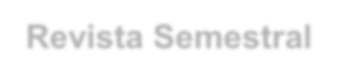 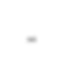 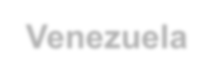 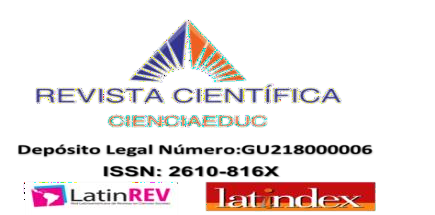 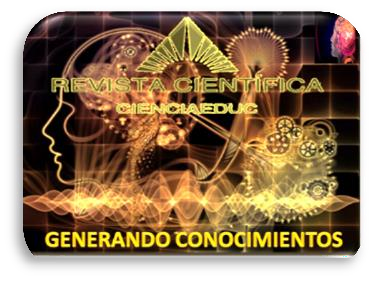 Volumen 4,  Número 1  Enero a Julio 2021
Revista Semestral. Venezuela
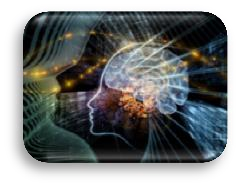 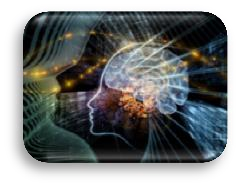 “Destrezas Facilitativas del Aprendizaje en la Praxis del Docente de Educación Básica.”
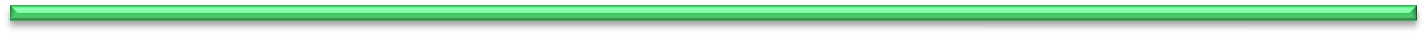 Mirian Josefina Milano
70
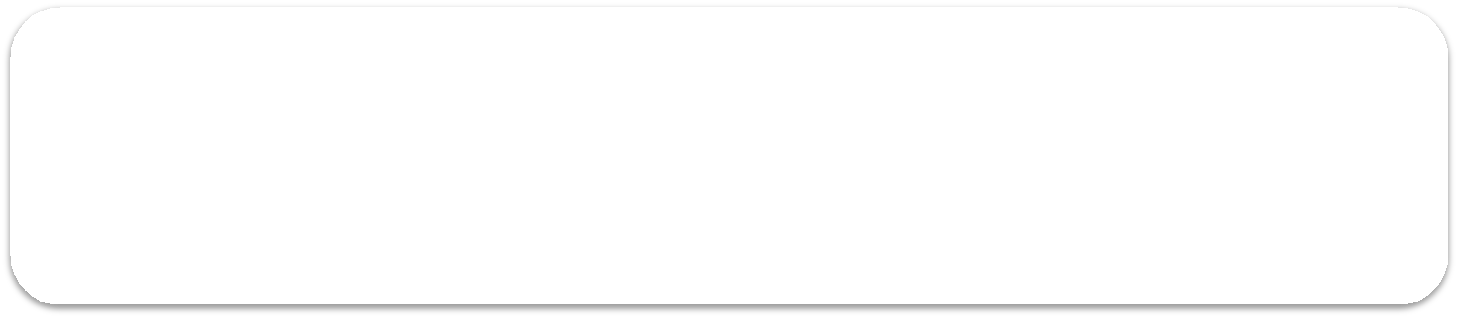 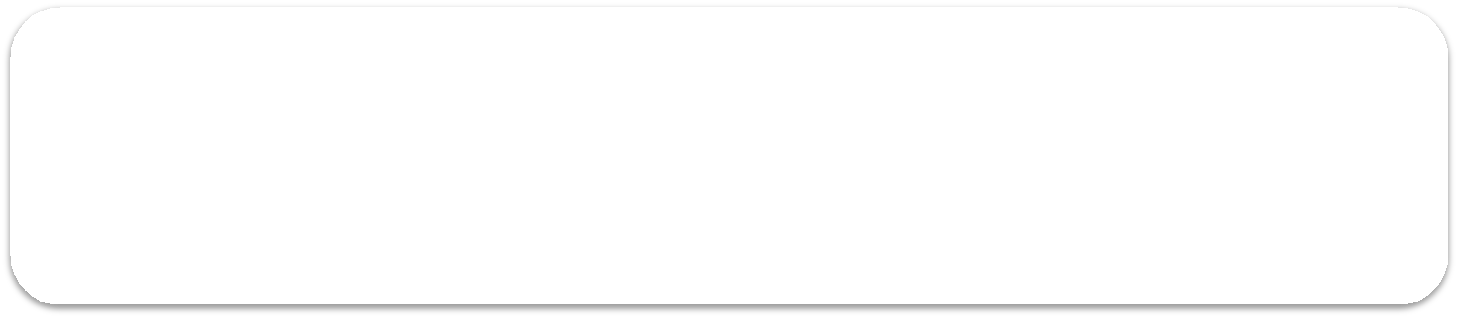 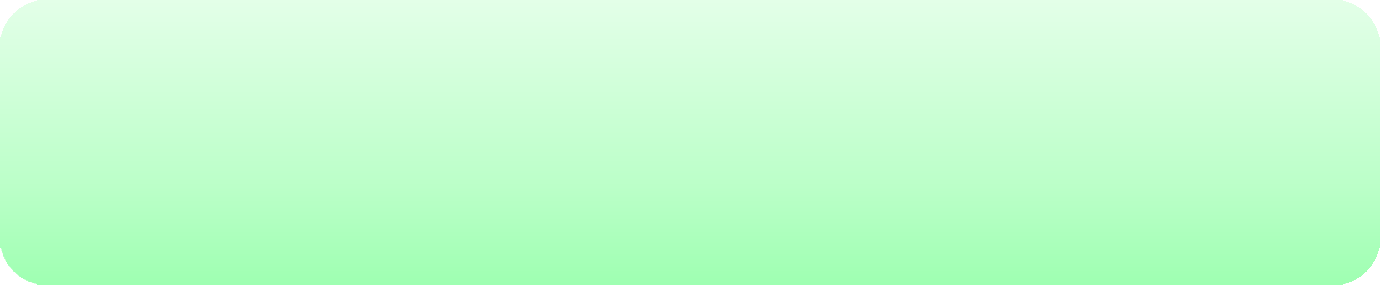 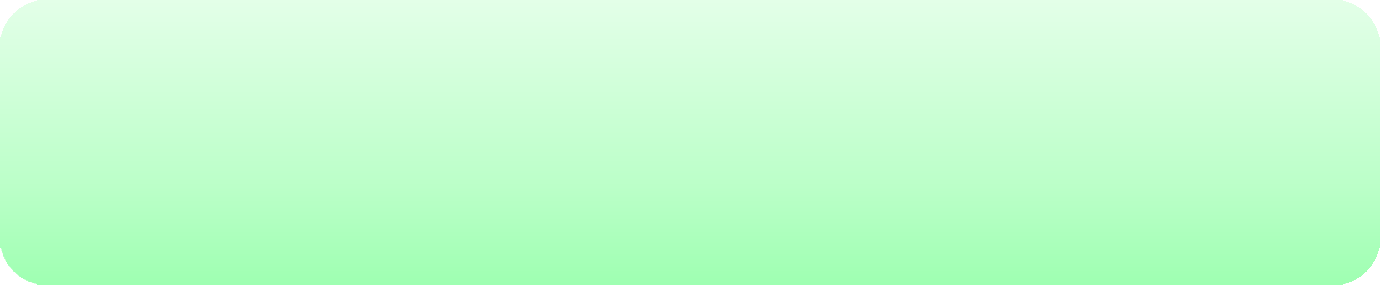 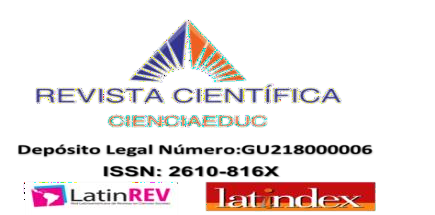 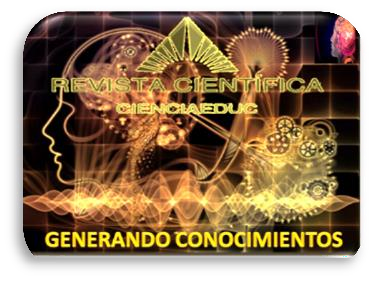 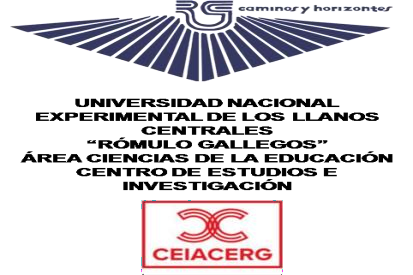 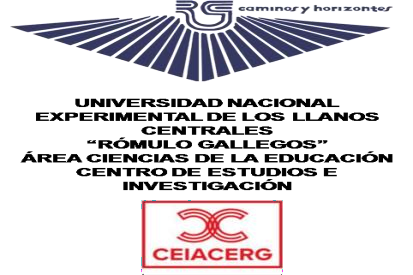 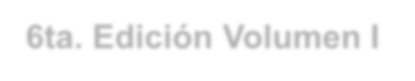 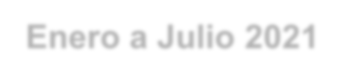 6ta. Edición Volumen I Enero a Julio 2021 Revista Semestral- Venezuela

Cuadro 1
Escala de Interpretación del grado de aplicación de destrezas facilitativas
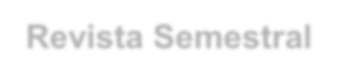 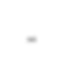 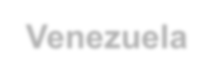 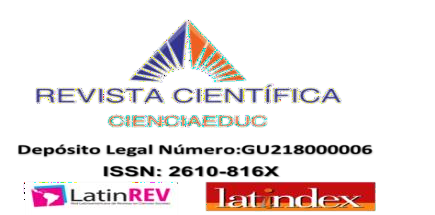 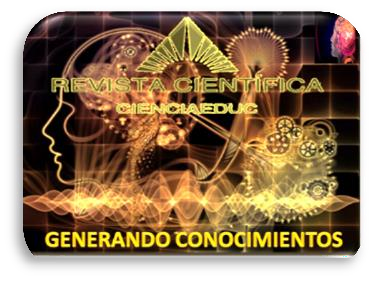 Volumen 4,  Número 1  Enero a Julio 2021
Revista Semestral. Venezuela
Fuente: Elaborado para fines del estudio por Milano (2020)
El valor de la Mediana (Md) se corresponde con la distribución de los valores obtenidos en los registros
llevados a cabo mediante las observaciones en el aula, que fue la siguiente:
Cuadro 2
Resumen global de los puntajes totales obtenidos de las respuestas registradas durante la observación relativa a la aplicación de destrezas facilitativas
Nota: Fuente: Base de datos de la investigación. (Excel, 2007)

Con respecto a la ubicación de la mediana (Md) en la escala de interpretación, se localiza en el intervalo entre 5 - 9,99, por lo tanto, el grado en que las docentes observadas crean, organizan y desarrollan condiciones para lograr los aprendizajes es Poco Favorable. Sin embargo, es importante resaltar, que del total de docentes el 42% se ubica en el rango 10 – 14,99, que corresponde a la categoría Favorable y el 8% en la categoría Muy Favorable.
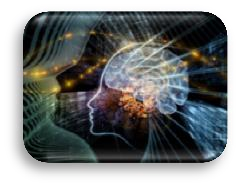 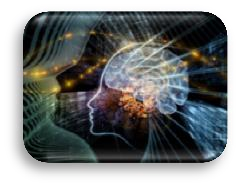 “Destrezas Facilitativas del Aprendizaje en la Praxis del Docente de Educación Básica.”
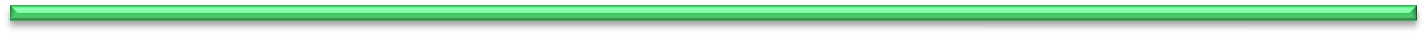 Mirian Josefina Milano
71
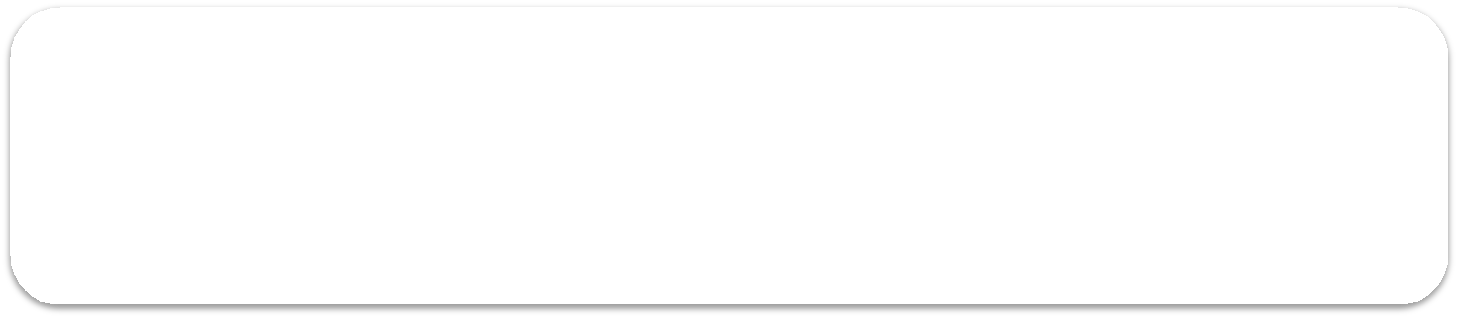 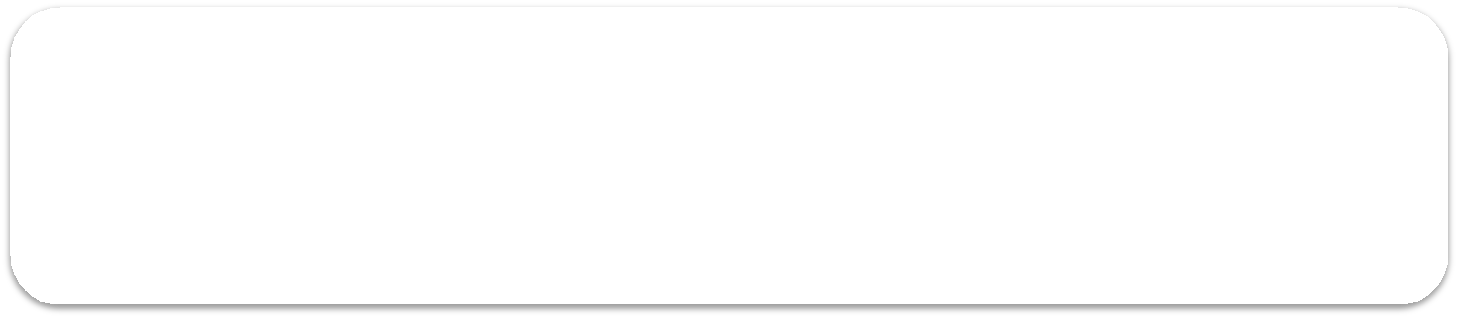 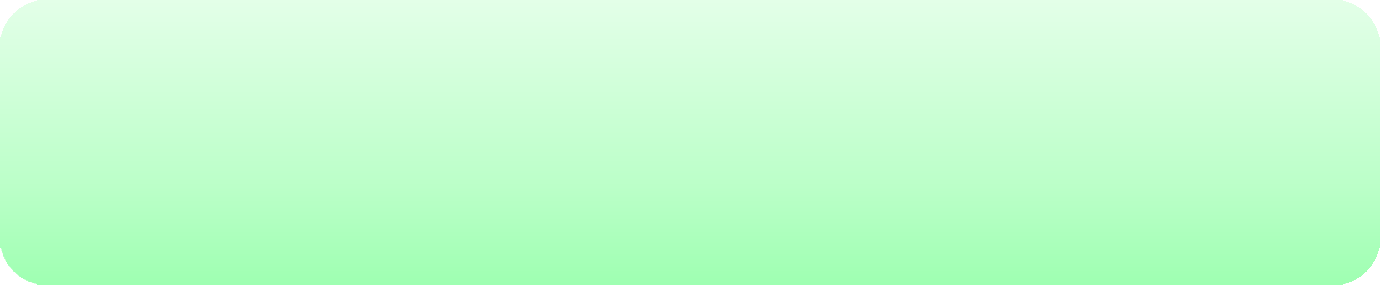 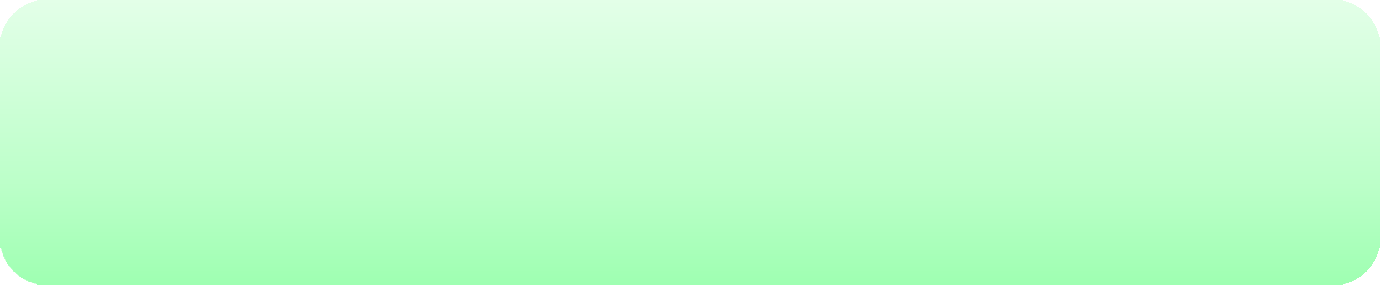 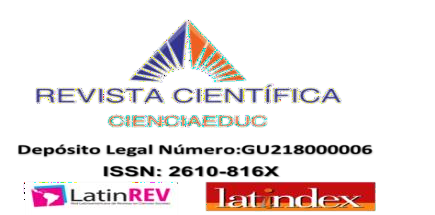 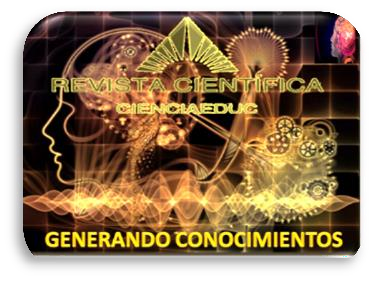 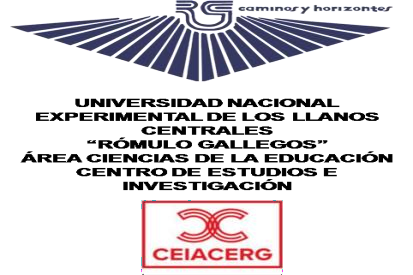 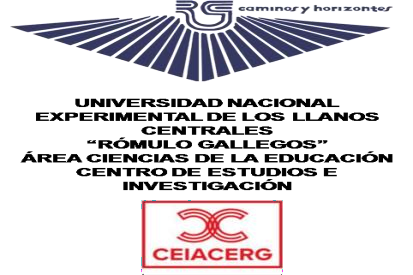 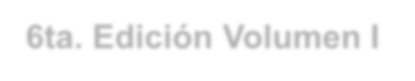 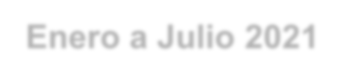 6ta. Edición Volumen I Enero a Julio 2021 Revista Semestral- Venezuela

Cuadro 3
Aspectos registrados durante la observación relativa a la aplicación de destrezas facilitativas
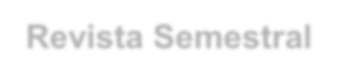 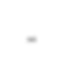 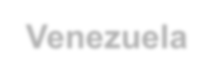 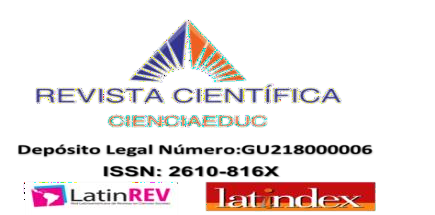 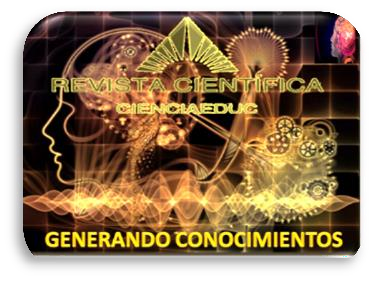 Volumen 4,  Número 1  Enero a Julio 2021
Revista Semestral. Venezuela
Nota. Fuente: Base de datos de la investigación. (Excel, 2007)
Por otra parte, en el cuadro 5, el valor de la mediana (Md) en  la dimensión retroalimentación se diferencia al estar muy por debajo del resto de las dimensiones, con un valor de Md= 7,41. Mientras que la motivación tiene una Md= 12,00; variación de estímulos Md= 10,30 e interacción dinámica Md= 13,50. Se puede afirmar con precisión que los docentes observados, de manera deliberada hacen esfuerzos porque el proceso de mediación en el aula sea llevado a cabo de manera favorable.

Cuadro 5
Estadístico mediana (Md) en las dimensiones de destrezas facilitativas
Nota. Fuente: Base de datos de la investigación. (Spss V.18)
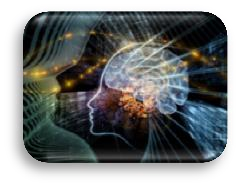 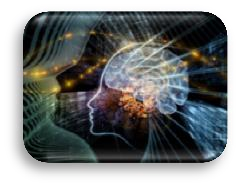 “Destrezas Facilitativas del Aprendizaje en la Praxis del Docente de Educación Básica.”
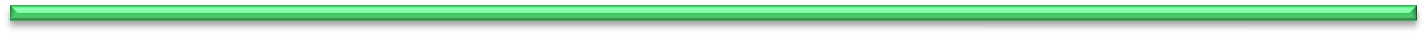 Mirian Josefina Milano
72
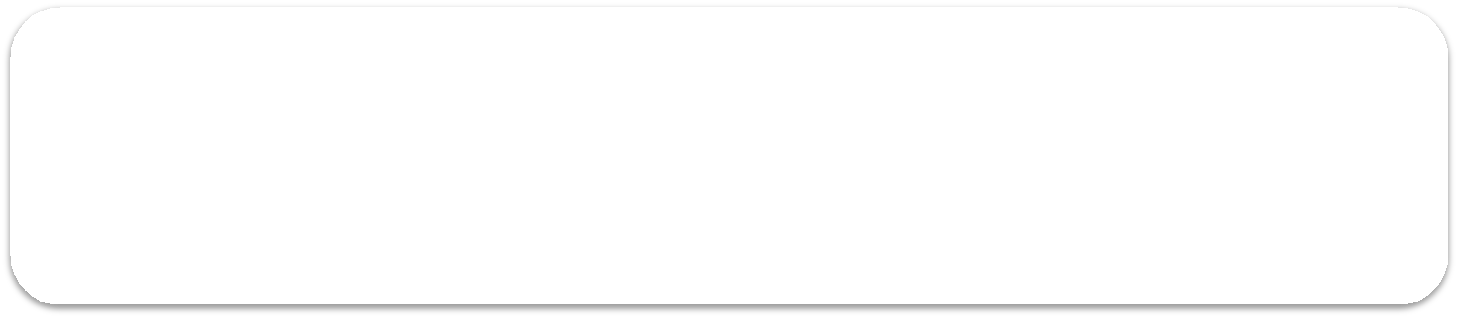 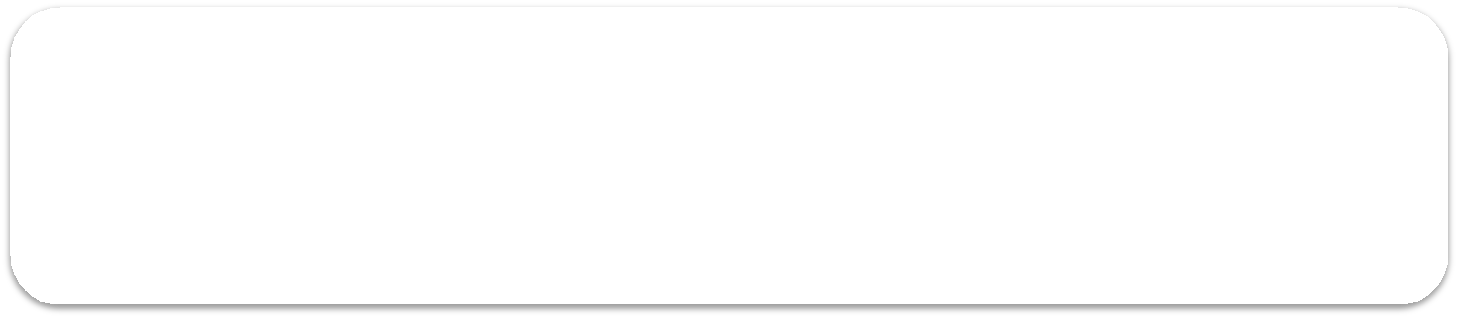 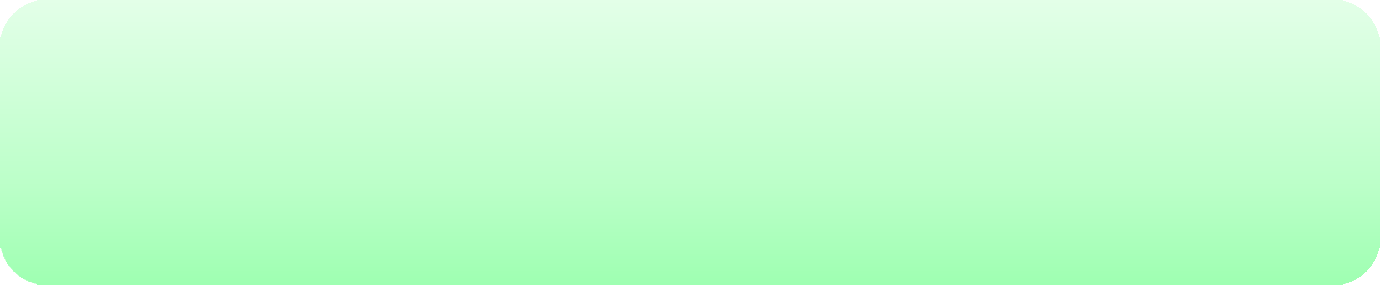 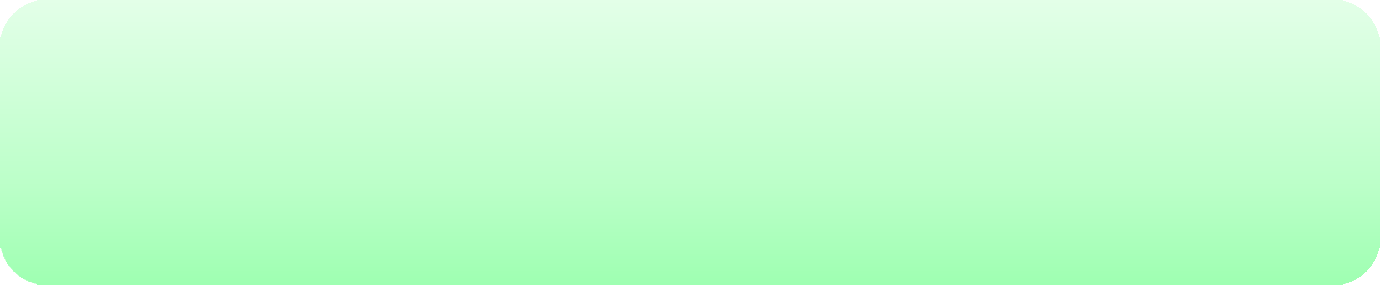 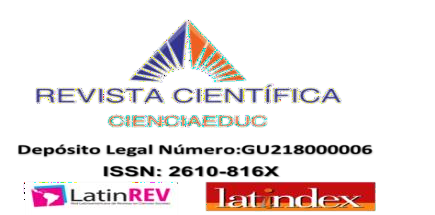 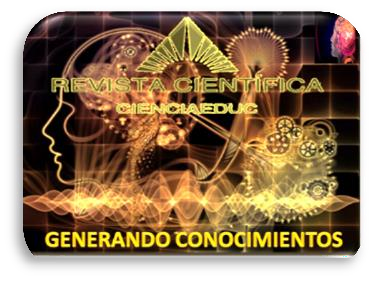 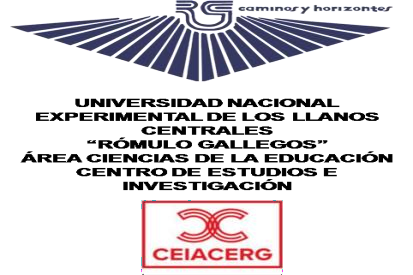 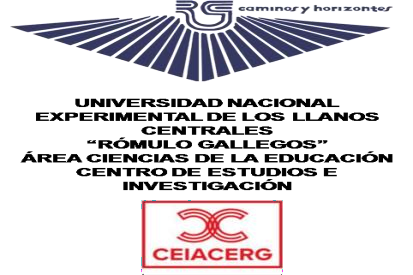 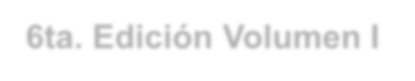 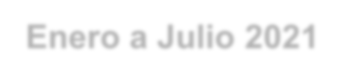 6ta. Edición Volumen I Enero a Julio 2021 Revista Semestral- Venezuela
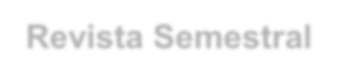 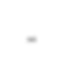 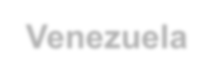 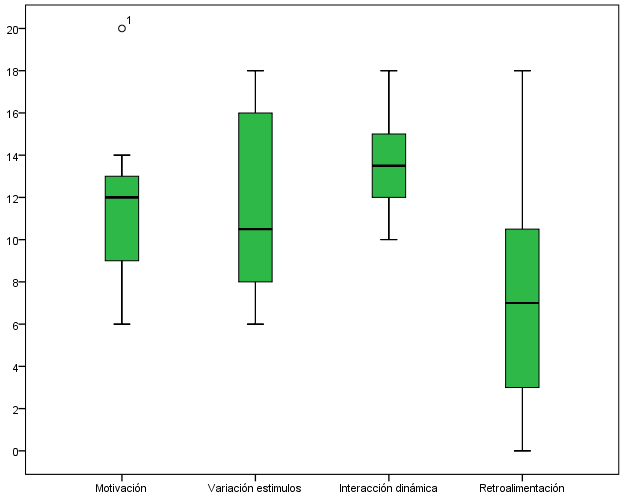 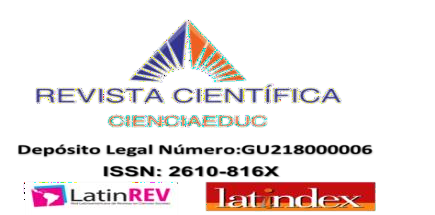 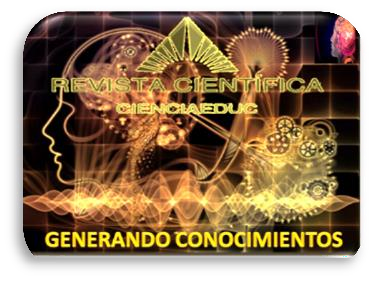 Volumen 4,  Número 1  Enero a Julio 2021
Revista Semestral. Venezuela
Gráfico 1. Cajas de las medianas de las dimensiones del evento destrezas facilitativas
Nota. Fuente: cálculos obtenidos con el software Spss, V. 18

En el gráfico aparece la  Interacción dinámica, está mejor representada en el rango entre 10 a 14,99 que corresponde al grado de aplicación favorable  Además, se observa homogeneidad  del grupo de docentes en la variación de estímulos, donde los extremos van entre 6 y 18 (mínimo y máximo, respectivamente). El caso atípico en la motivación, con el máximo puntaje, se trata de una docente con especialización en psicología, lo que probablemente explique un mejor dominio de la importancia de la motivación. Por último, se observa que la dimensión retroalimentación con un valor significativamente bajo con respecto a las otras dimensiones (Md=7. Queda claro que la retroalimentación se comporta como el elemento menos trabajado.

DISCUSIÓN

Es altamente valorado el hecho de que en un 50% de la muestra de docentes, a los cuales se observó su desempeño como mediadores del proceso de enseñanza y aprendizaje, durante un lapso escolar, asuman las destrezas facilitativas en el desarrollo de las sesiones de clase. Es un indicador de que, en el plantel en estudio, se cuenta en una proporción, que si bien sólo es una parte, se ubica como personal docente que ayuda, sin duda alguna a lograr los propósitos implícitos y explícitos de la educación primaria. Esto es importante, pero a su vez lleva al desafío de considerar el refuerzo, de estos comportamientos, exhortando la potenciación de elementos que incentiven la auto-reflexión, la co-reflexión del grupo mayor de docentes y a su vez, involucrar asertivamente a otros docentes en la comprensión de su quehacer, asumiendo
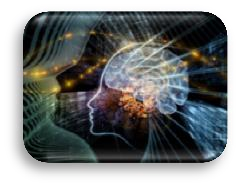 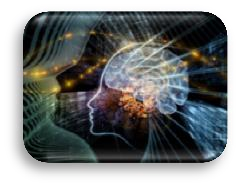 “Destrezas Facilitativas del Aprendizaje en la Praxis del Docente de Educación Básica.”
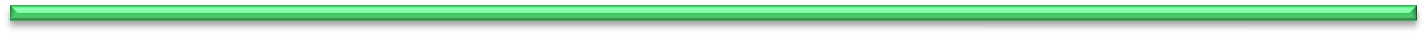 Mirian Josefina Milano
73
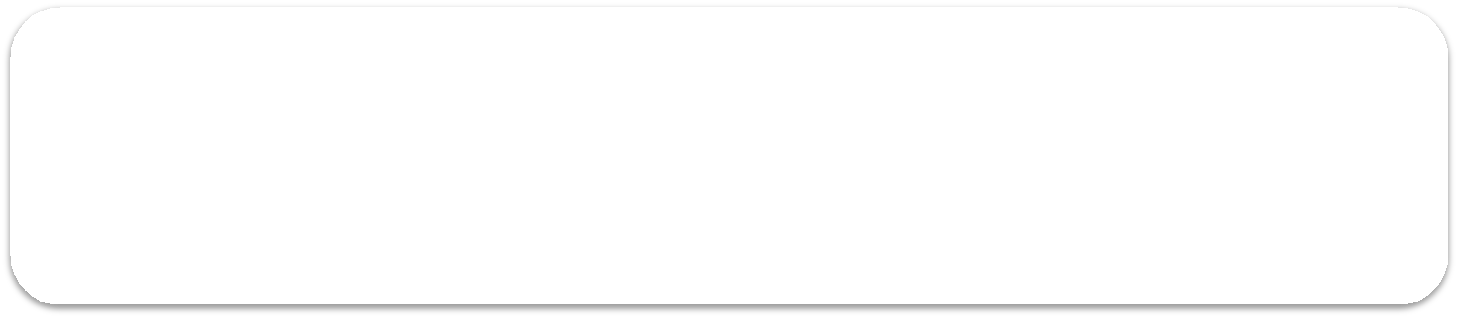 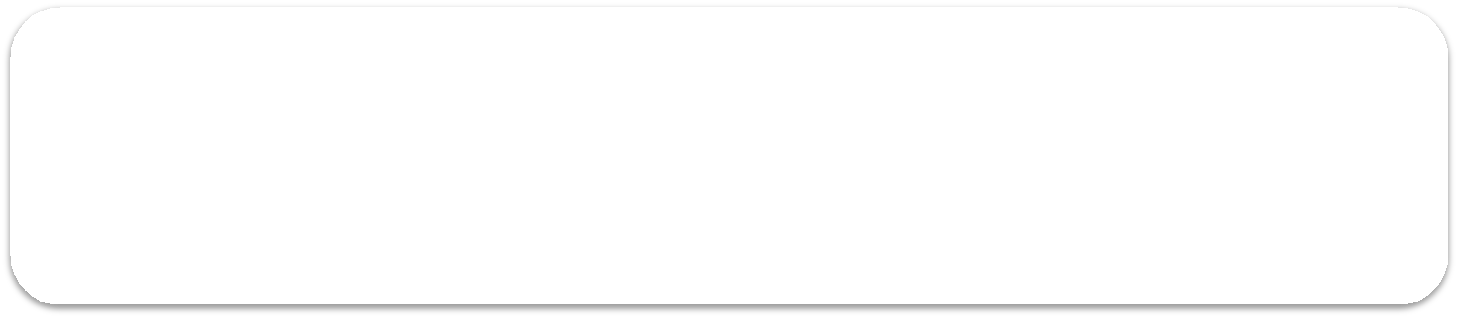 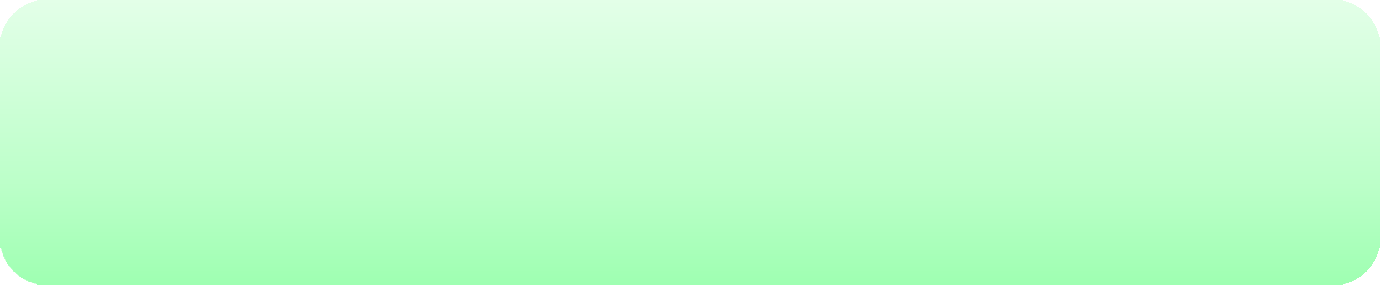 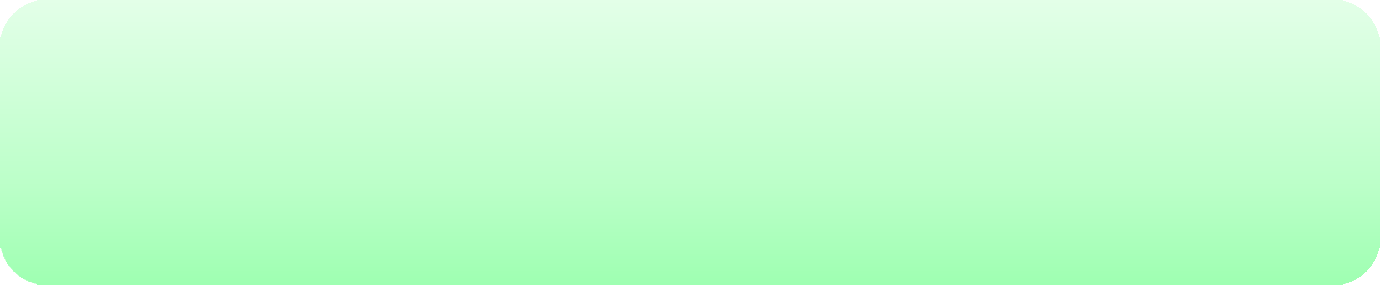 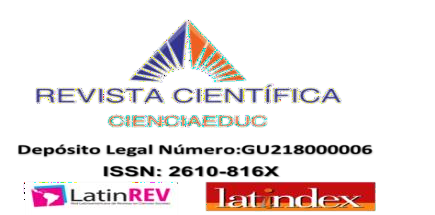 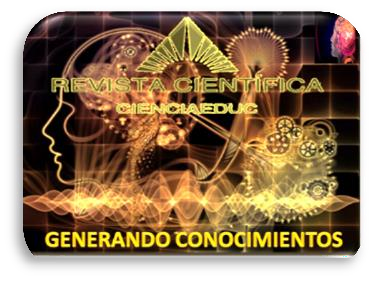 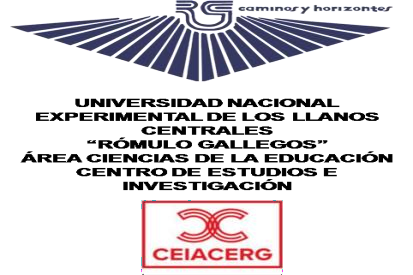 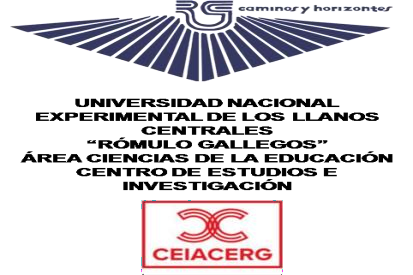 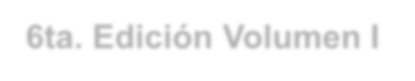 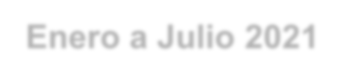 6ta. Edición Volumen I Enero a Julio 2021 Revista Semestral- Venezuela

que todo maestro es un modelo y ejemplo a seguir, no sólo para los estudiantes, sino para sus compañeros de trabajo en el plantel. En general, con respecto a la motivación, entre los aspectos favorables destaca que los docentes en cierta medida utilizan elementos motivacionales, reflejados por ejemplo, en que informan a los estudiantes de los contenidos a trabajar, así con las competencias que se aspira alcanzar cada día, pone en práctica claves motivacionales, utiliza recursos apropiados según la índole de cada tema, lo que significa que se les da prioridad a los aspectos motivacionales, en consonancia con Salom y Romero, (1992), en torno a la necesidad de equipar a las personas para construir un mundo en términos de retos, oportunidades y desarrollo personal, donde cada exigencia es una prueba para sus potencialidades. De esta manera el estudio se convierte en una actividad estimulante y satisfactoria, donde los estudiantes sienten la necesidad de aprender, expresan libremente sus ideas, proyectos y son felices por participar en experiencias de aprendizaje exigentes y competitivas.
Por otra parte, se constató que la variación de estímulos y la interacción dinámica se expresan en la medida en que se facilite la participación grupal y personal; cuando el maestro utiliza gestos vocabulario, timbre de voz, desplazamientos y movimientos, así como las pausas en sus explicaciones y el apoyo de recursos diferentes. En cierta forma, en el ambiente de aprendizaje se despliegan iniciativas y esfuerzos por llevar a cabo una mediación de los aprendizajes. Además,  el  docente  debe  tener  bastante  preparación  en  la  formulación  de  preguntas, ejemplificaciones, el uso de metáforas y planificar elementos para hacer comparaciones. Según Sant´Anna (1996), todo lo anteriormente expuesto ayuda en el proceso de aprendizaje en la medida en que se favorece la atención, la comprensión y la captación de los aspectos que se trataron en clase. También Heller (1995) aboga por el uso de técnicas de aprendizaje y de enseñanza para estimular el desarrollo del pensamiento analógico y creativo en tanto brinda la posibilidad de asociar y relacionar, operaciones éstas identificadas como determinadas de una conducta inteligente.
Los hallazgos son importantes porque se pone de relieve que en cierta forma, el ambiente de aprendizaje se despliegan iniciativas y esfuerzos por llevar a cabo una mediación de los aprendizajes, a pesar de la existencia de factores que dificultan el logro de la calidad del proceso de enseñanza y aprendizaje tales como el ambiente poco propicio de las aulas, afectado por las bajas temperaturas de la zona, la deficiente iluminación de algunos salones, así como el poco espacio de los mismos, que se torna insuficiente para el número de estudiantes; también el clima organizacional es poco favorecedor de las relaciones entre docentes; la poca colaboración de los representantes; insuficiente acompañamiento y orientación del personal directivo, condiciones físicas y anímicas e inasistencias repetidas de los estudiantes, entre otros detalles.
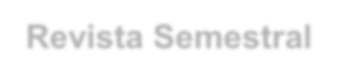 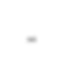 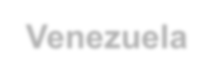 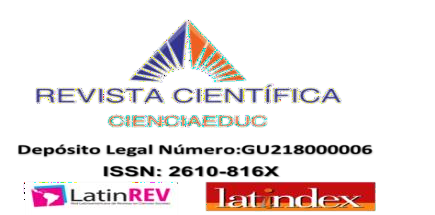 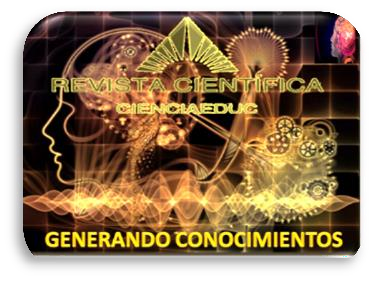 Volumen 4,  Número 1  Enero a Julio 2021
Revista Semestral. Venezuela
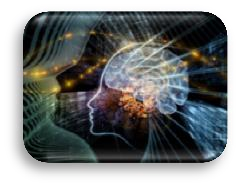 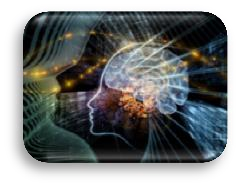 “Destrezas Facilitativas del Aprendizaje en la Praxis del Docente de Educación Básica.”
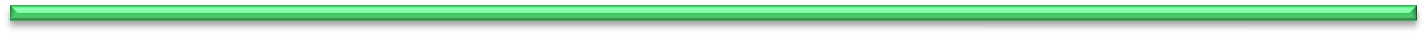 Mirian Josefina Milano
74
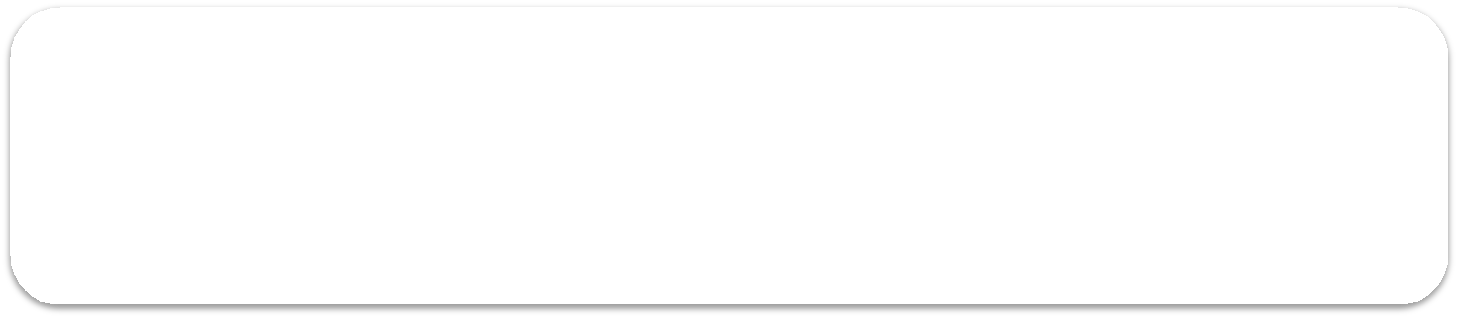 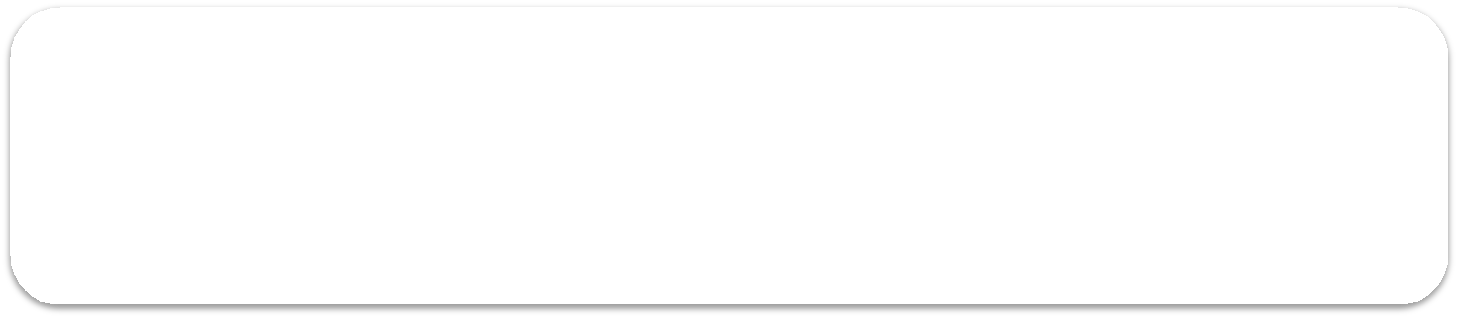 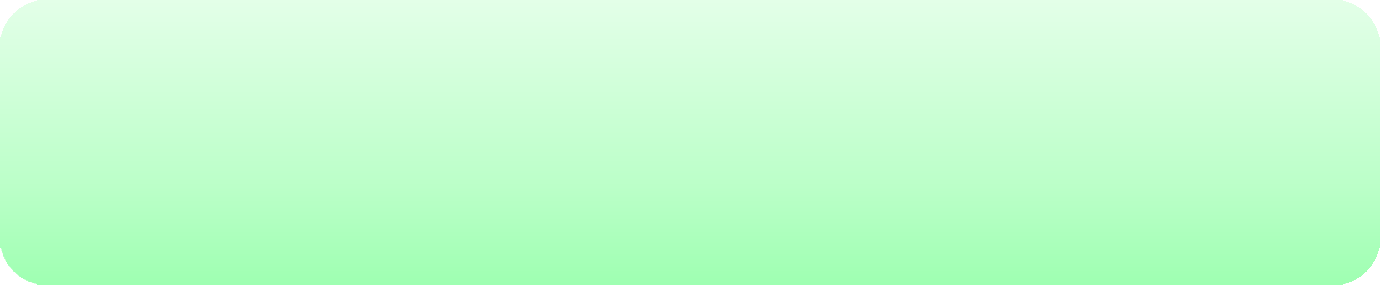 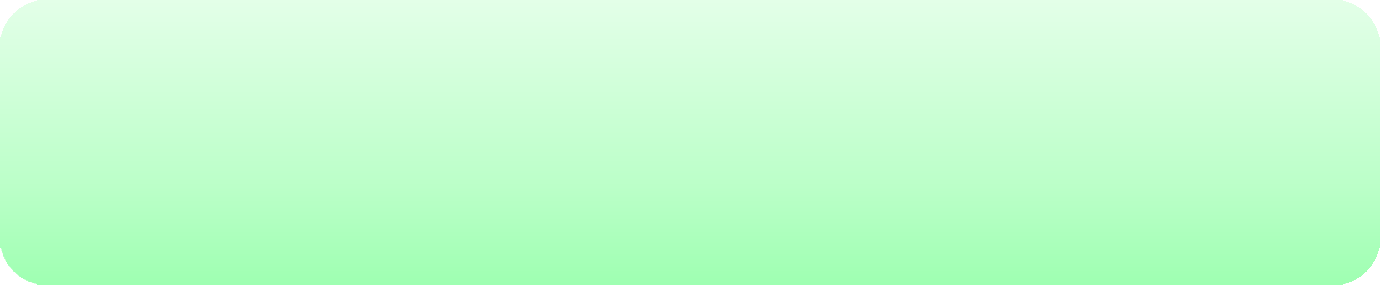 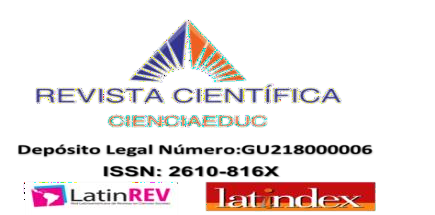 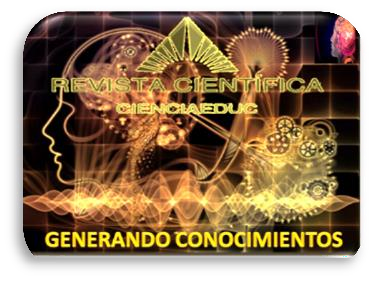 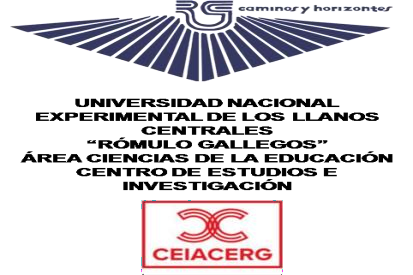 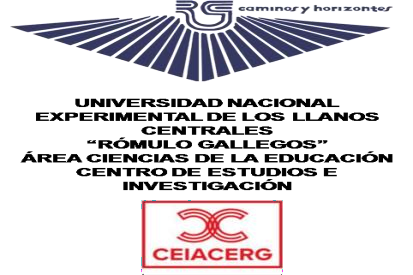 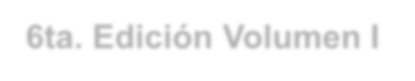 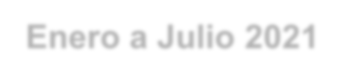 6ta. Edición Volumen I Enero a Julio 2021 Revista Semestral- Venezuela

Vale la pena considerar el estudio de estos factores y sus implicaciones en el logro de las metas institucionales, la deserción, el rendimiento en general.

CONCLUSIONES


Como producto del registro de las observaciones relacionadas con la praxis mediadora en cuanto a la aplicación de las destrezas facilitativas del aprendizaje, en los docentes de la Escuela Básica Federación Venezolana de Maestros, de San Juan de los Morros, se arriba a las siguientes conclusiones:
De acuerdo al análisis realizado, la tendencia global  del grupo de docentes que representa la 	muestra, se evidencia la dirección poco favorable en la aplicación de las destrezas facilitativas 	en la mediación de los aprendizajes.
En lo que concierne a las dimensiones que definen y precisan las destrezas facilitativas, se precisó 	que se hacen algunos intentos por favorecer un entorno de interacción con los estudiantes, con la 	intención de alcanzar el desarrollo de habilidades comunicativas del grupo de tal forma que se 	facilite a los estudiantes la posibilidad de intervenir, que se sientan parte del grupo, a exponer 	sus ideas e inquietudes. así como para lograr un clima donde se incite hacia la motivación; La 	variación de estímulos, por su parte, es llevada de manera favorable, pero puede ser mejorada en 	la medida en que exista una adecuada interacción de los grupos de estudiantes, y los docentes 	deben mantenerse alerta de las intervenciones, a fin de dar respuestas oportunas a las 	inquietudes que formulen los niños y niñas.
Durante el proceso de observación se evidenció que la retroalimentación, como parte de las 	destrezas facilitativas no es aplicada de la mejor manera a fin de que el docente pueda verificar 	si en cada clase el estudiante alcanzó o no las competencias previstas. No se registraron 	comportamientos frecuentes de las docentes en referencia al reforzamiento de los saberes de los 	estudiantes, ni la discusión de los resultados de las actividades de estudiante de manera 	inmediata. Se observó muy poca preocupación de los docentes por favorecer la autoevaluación. 	Así como debilidades en cuanto a sugerencias dirigidas a los estudiantes para que éstos mejoren 	sus actuaciones en clase.
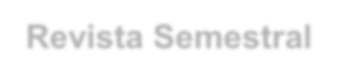 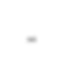 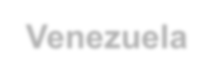 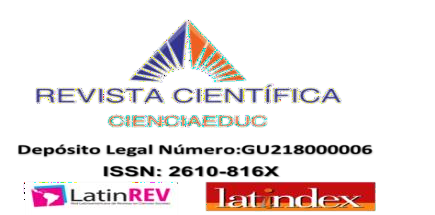 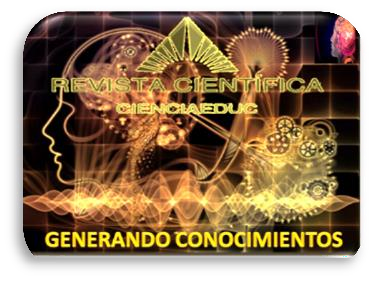 Volumen 4,  Número 1  Enero a Julio 2021
Revista Semestral. Venezuela
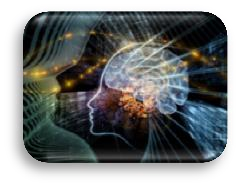 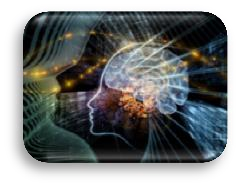 “Destrezas Facilitativas del Aprendizaje en la Praxis del Docente de Educación Básica.”
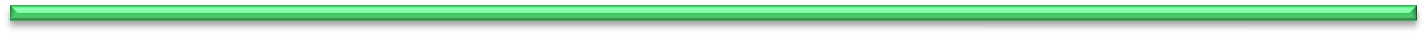 Mirian Josefina Milano
75
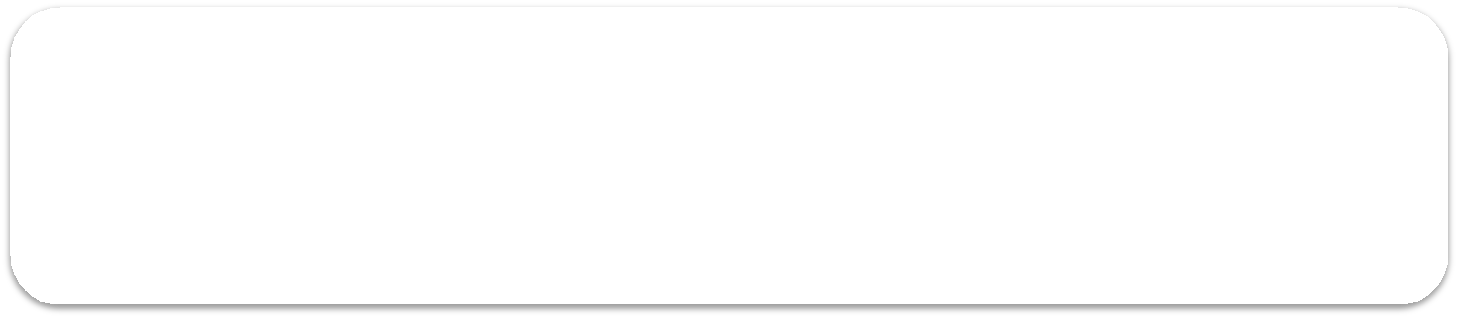 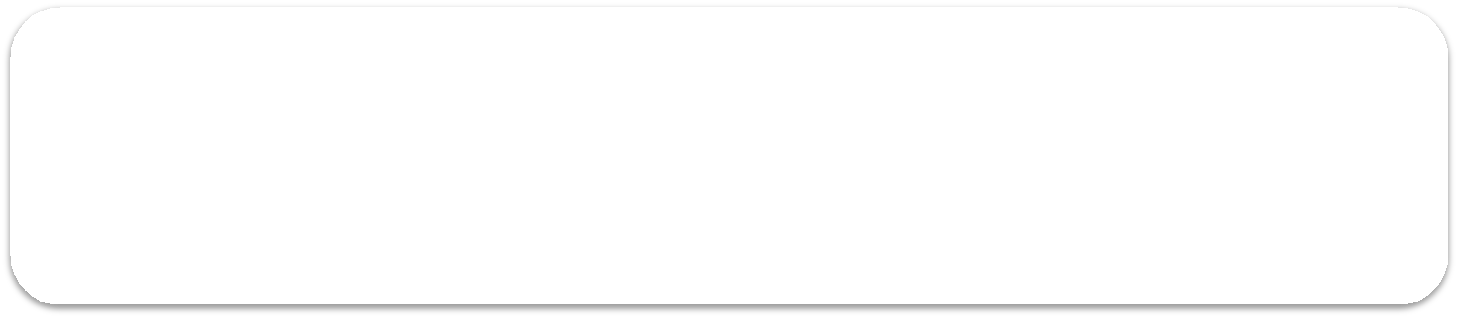 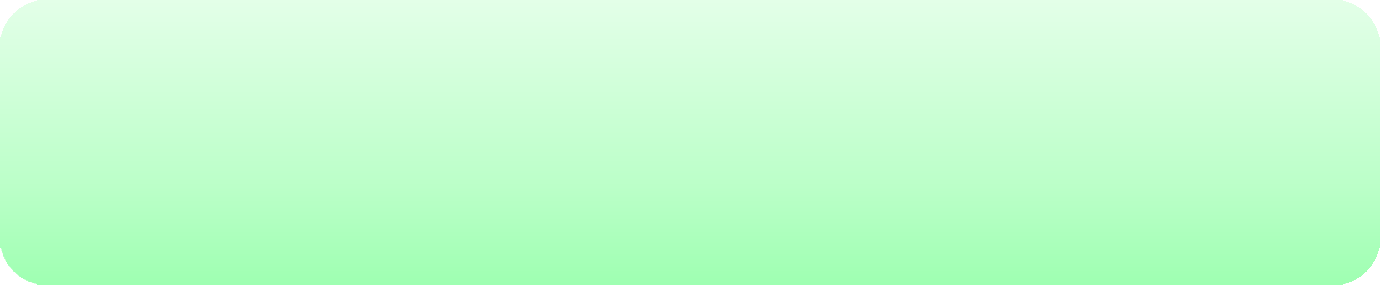 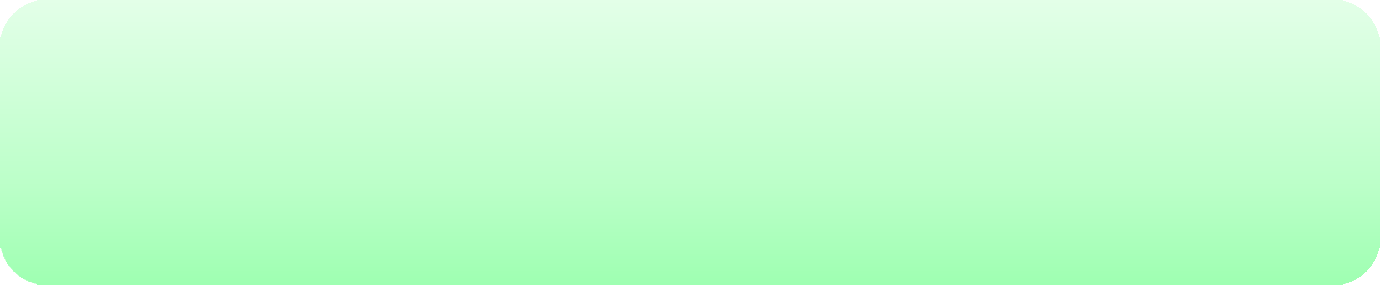 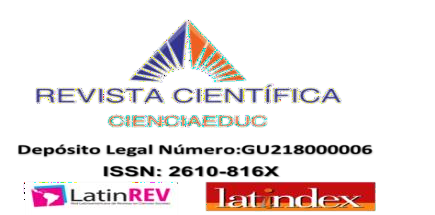 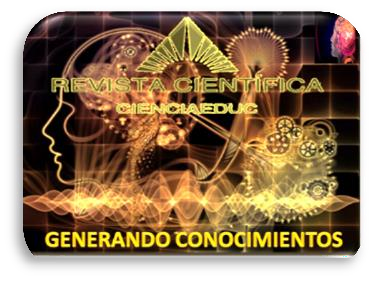 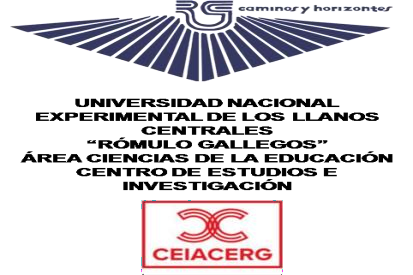 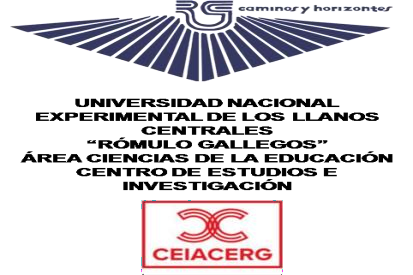 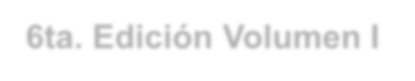 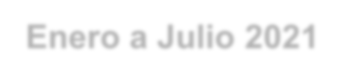 6ta. Edición Volumen I Enero a Julio 2021 Revista Semestral- Venezuela

RECOMENDACIONES

Se recomienda la profundización de las situaciones observadas, de manera de descubrir las pautas de relaciones internas, mediante investigaciones comparativas, analítica, ampliando l población, de manera que se incluyan otros planteles.
Se valoran posibles estrategias de innovación dirigida hacia los docentes enfocada en encontrar las necesidades, expectativas y sentimientos de los docentes, es decir conocer su perfil actitudinal, en sus componentes cognitivos, afectivos, y conductuales en relación con la mediación de los aprendizajes.
También, se requiere indagar acerca de la motivación tanto de los docentes como de los estudiantes, en términos del diseño de programas motivacionales u otras opciones derivadas de los diagnósticos correspondientes.
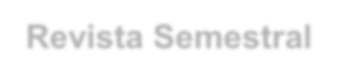 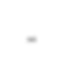 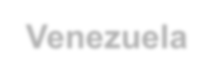 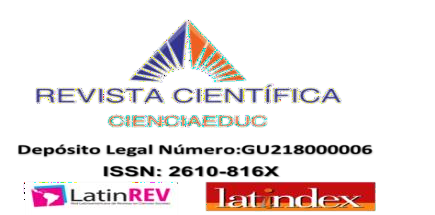 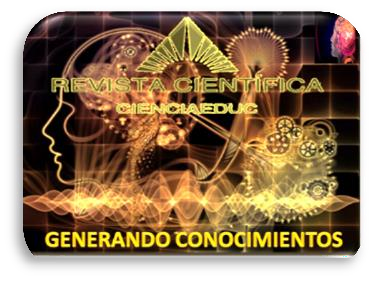 Volumen 4,  Número 1  Enero a Julio 2021
Revista Semestral. Venezuela
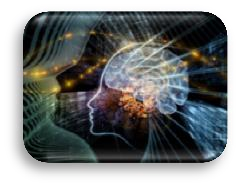 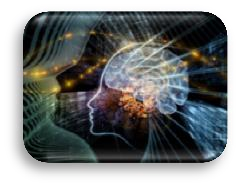 “Destrezas Facilitativas del Aprendizaje en la Praxis del Docente de Educación Básica.”
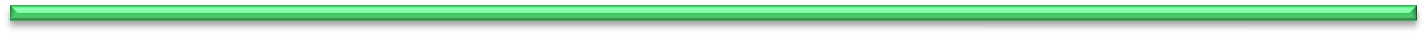 Mirian Josefina Milano
76
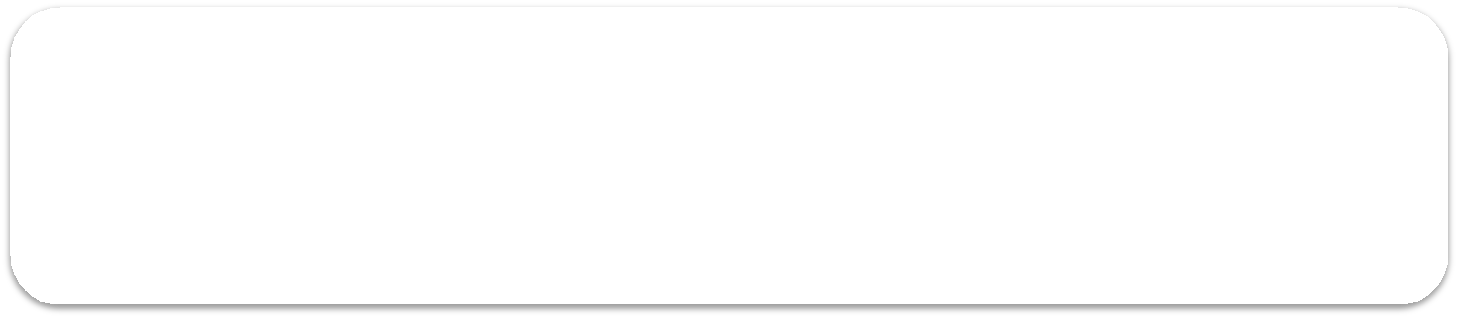 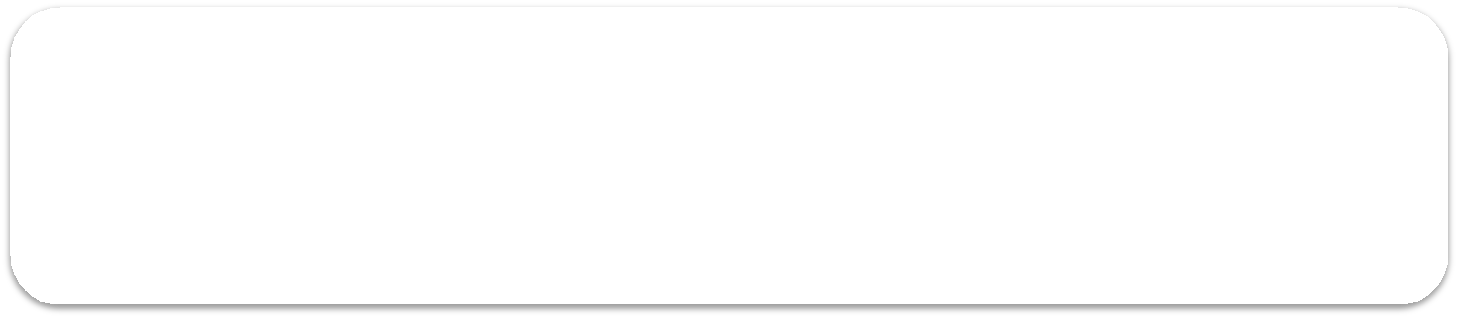 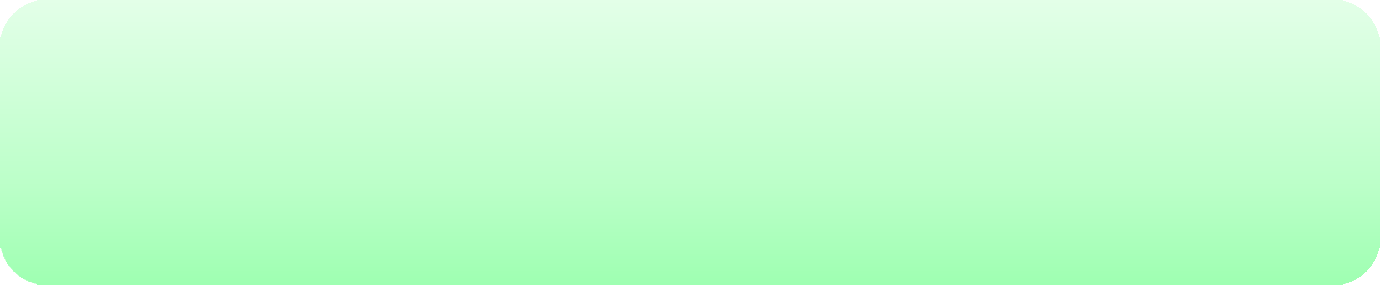 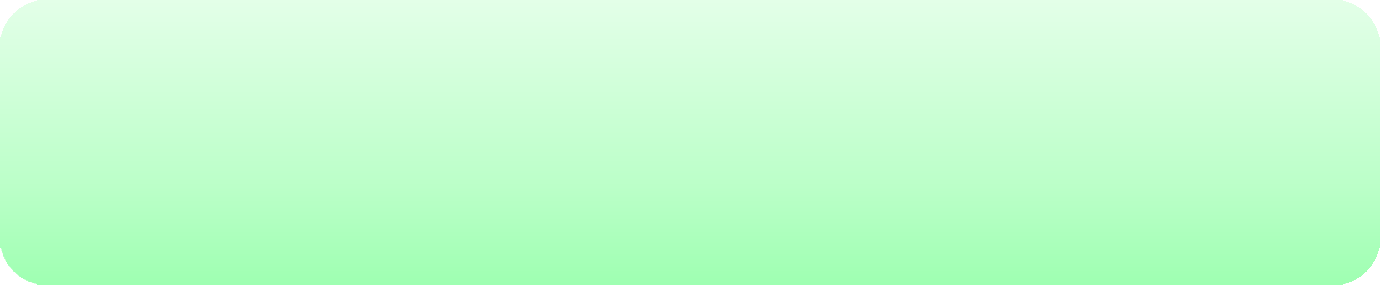 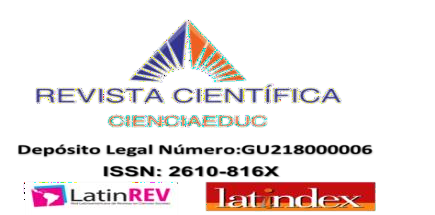 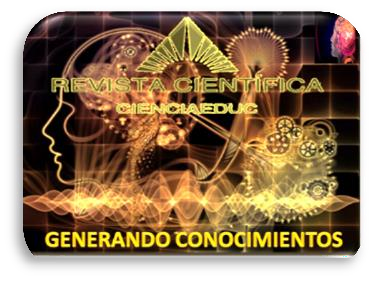 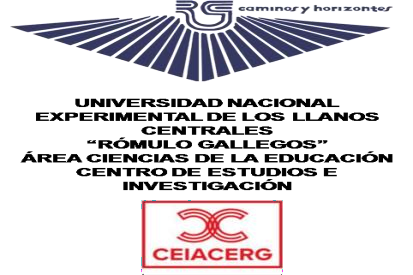 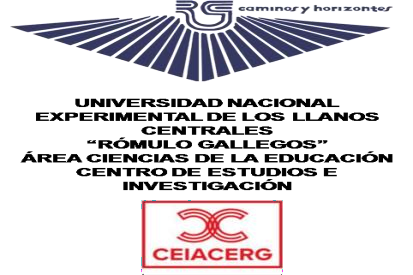 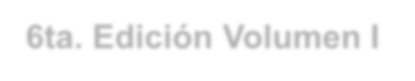 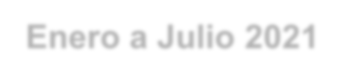 6ta. Edición Volumen I Enero a Julio 2021 Revista Semestral- Venezuela
REFERENCIAS

Arboleda, J.C. (2000). Mapas cognitivos. Colombia: Edic. Lei
Arboleda, J.C. (2007). Metodología del Aprendizaje por Competencias, comprensión y proyecto de
vida. Colombia: Universidad Autónoma del Cauca.
Ausubel, D. (1987). Planificación de la Instrucción. Módulo I y II. UPEL-UNA. Caracas
Ausubel,D., Novak, J. y Hanessian, H. (1998). Psicología Educativa. Un punto de vista cognoscitivo.
México: Edit. Trillas
Brunner, J. (1991). Actos de significado: más allá de la revolución cognitiva. Madrid: Alianza.
Carrasquel, I. (2000). Las destrezas facilitativas desarrolladas en Microenseñanza y su relación con el desempeño de instructores de Formación Profesional. Caso: C.F.C. Los Ruices. Instituto Nacional de Cooperación Educativa. Trabajo de Especialización no publicado. Universidad Nacional Experimental de la Fuerza Armada. Maracay
Díaz, F. y Hernández, G. (1998). Estrategias docentes para un aprendizaje significativo. México: Mc
Graw Hill Editores.
Gagné, R. (1984). Las condiciones del aprendizaje. México: Interamericana.
Gagné, R. (1992). Principios de Diseño Intruccional. New York: Harcourt Brace Jovanovich College Publisher
Heller, Míriam (2004). Estrategias del aprendizaje con todo el cerebro. Material con fines didácticos no publicado, para el taller de uso del cerebro. Universidad Central de Venezuela.
Heller, Míriam (1995). El arte de enseñar con todo el cerebro. Caracas: Editorial Biósfera.
Hurtado, J. (2003). Implicaciones didácticas de la investigación holística. Revista Magisterio N° 1.
Febrero-Marzo 2003. Bogotá. Colombia
Ley Orgánica de Educación (2009). Gaceta Oficial 2635. Extraordinario. Caracas: Distribuidora Escolar.
Ministerio del Poder Popular para la Educación (2007). Currículo del Subsistema de Educación Primaria Bolivariana. Sistema Educativo Bolivariano. Edición: Fundación Centro Nacional para el Mejoramiento de la Enseñanza de la Ciencia, CENAMEC, 2007. ISBN: 978-980-218-2
Salom, Colombia y Romero, Oswaldo (1992). Crecimiento psicológico: cómo es afectado por el logro, el poder positivo y el estrés. En Memorias Evemo 4 (p.59-66). Mérida: Edic. Rogya.
Sant’Anna, Federica (1996). Las destrezas facilitativas y su inserción en las teorías educativas.
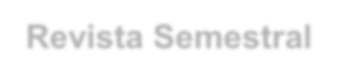 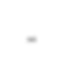 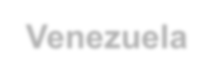 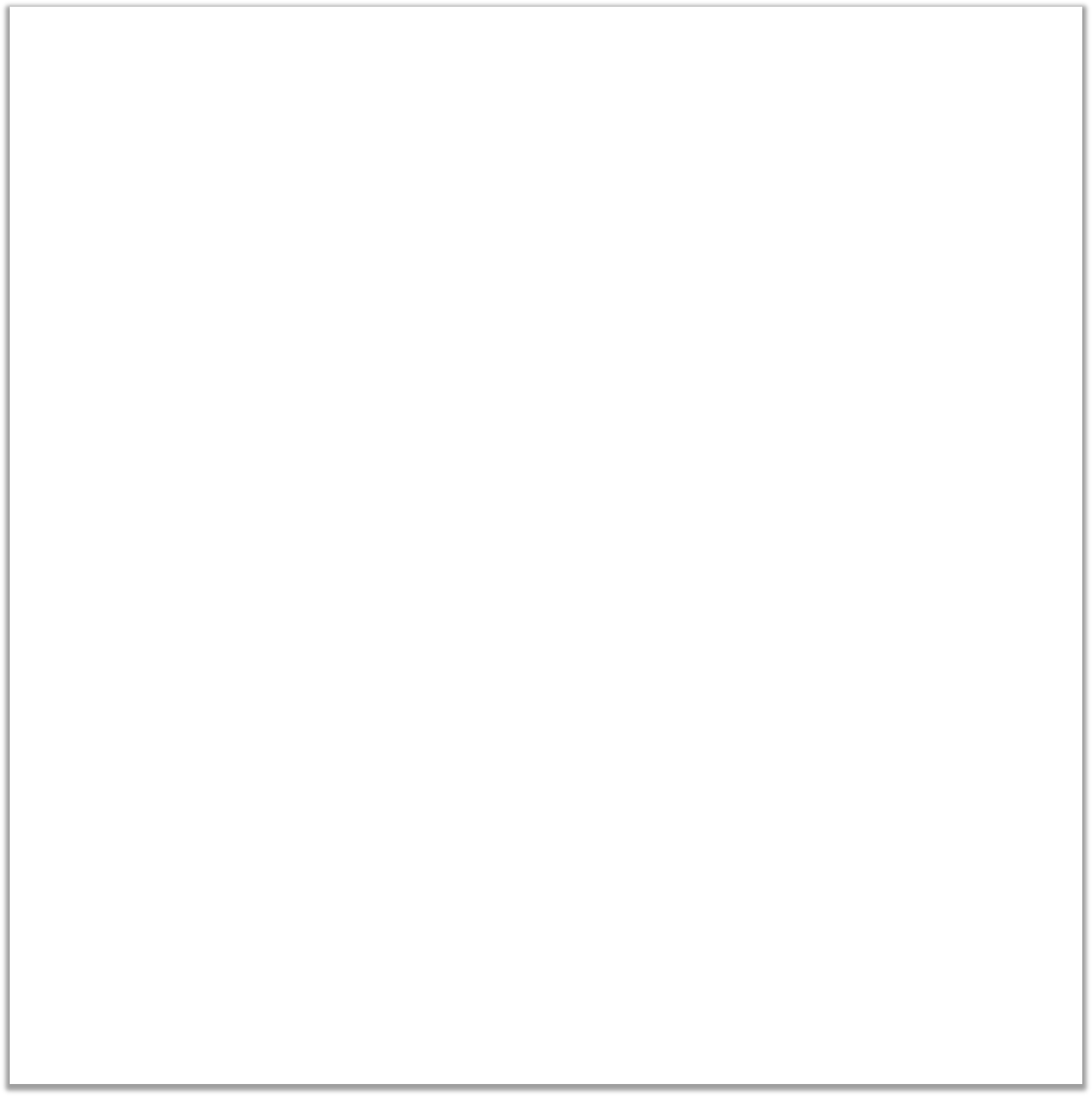 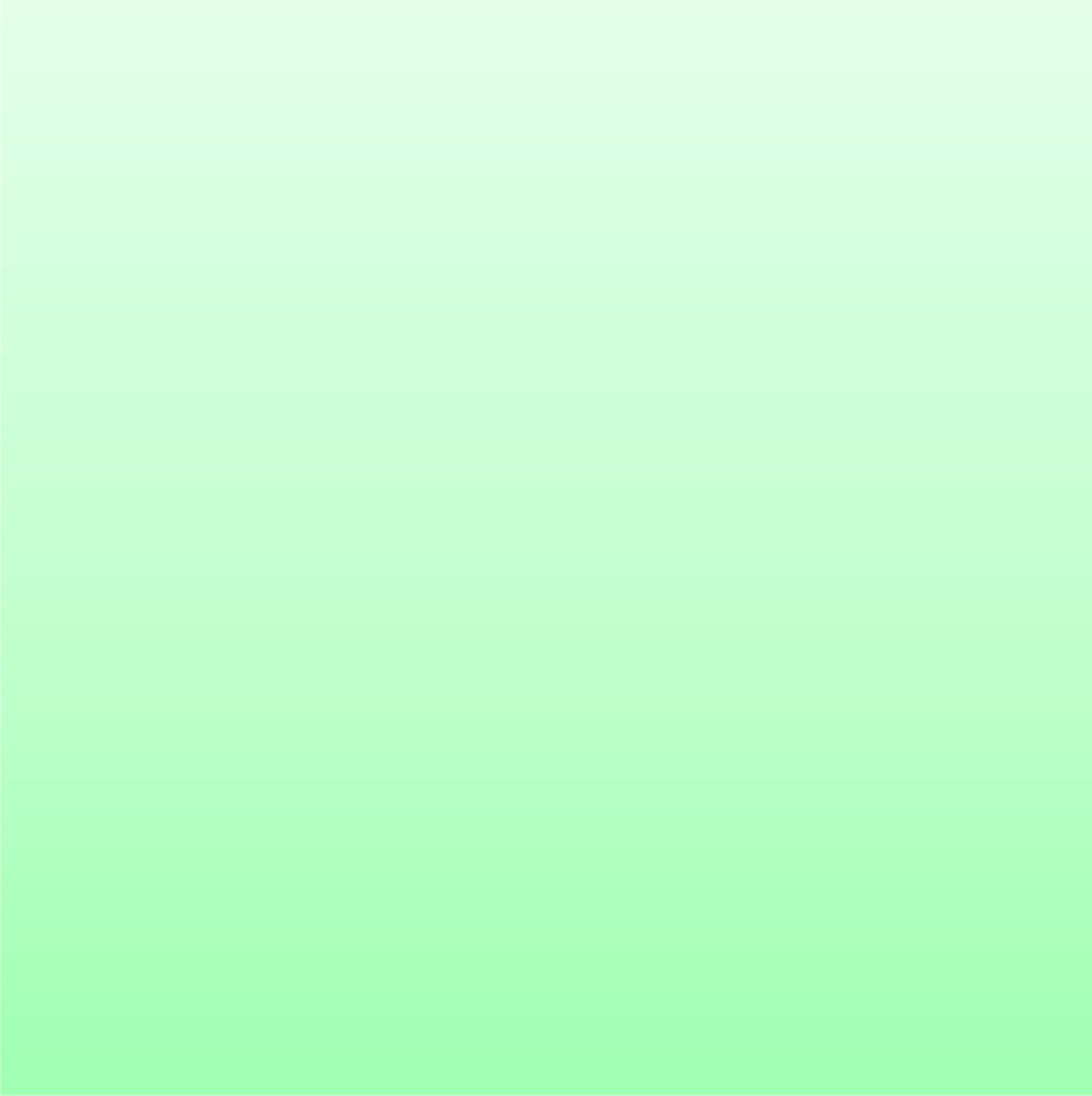 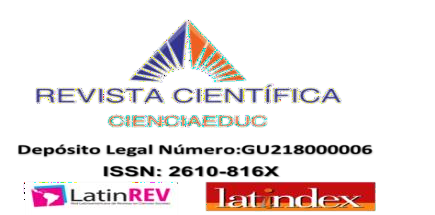 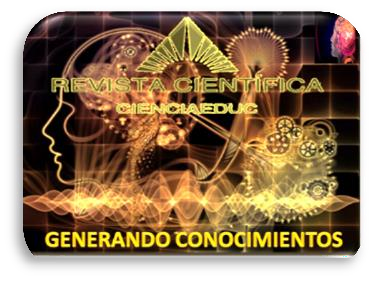 Volumen 4,  Número 1  Enero a Julio 2021
Revista Semestral. Venezuela
[Documento	en	Línea].
Disponible:
[Consulta: 2007, diciembre
http://www.colegiodeprofesores.elnacional/doc_institucionales.nun
1].
Vygotzki, L. (1997). El desarrollo de los procesos psicológicos superiores. Barcelona: Edit. Grijalbo
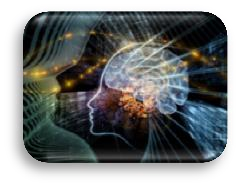 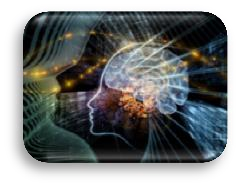 “Destrezas Facilitativas del Aprendizaje en la Praxis del Docente de Educación Básica.”
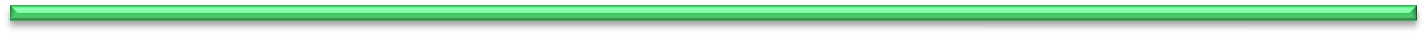 Mirian Josefina Milano
77
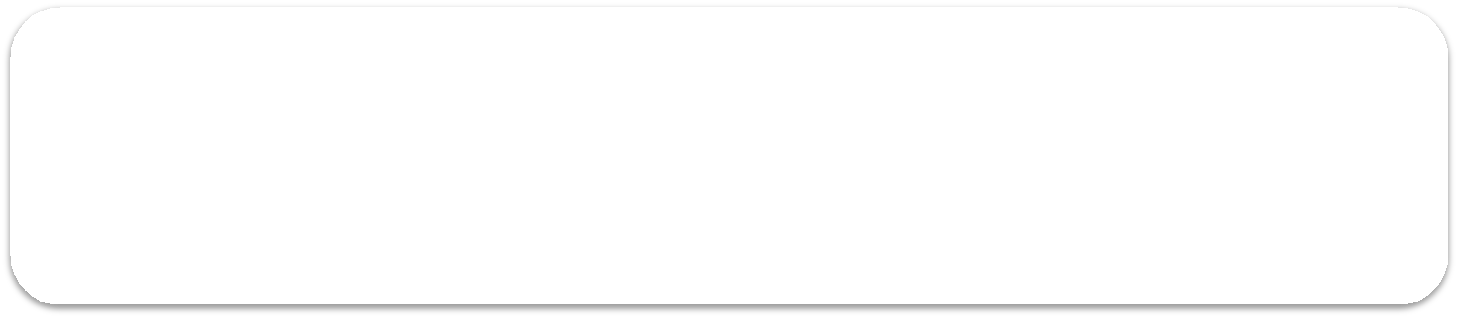 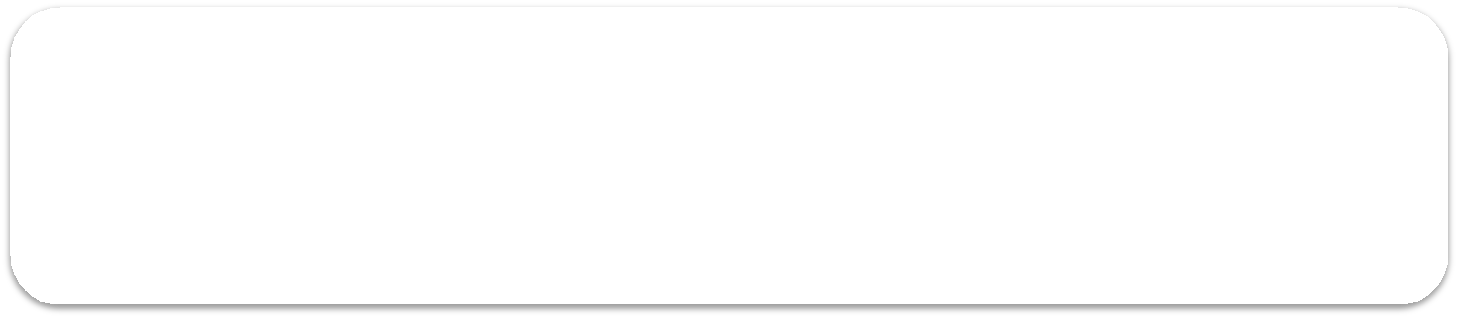 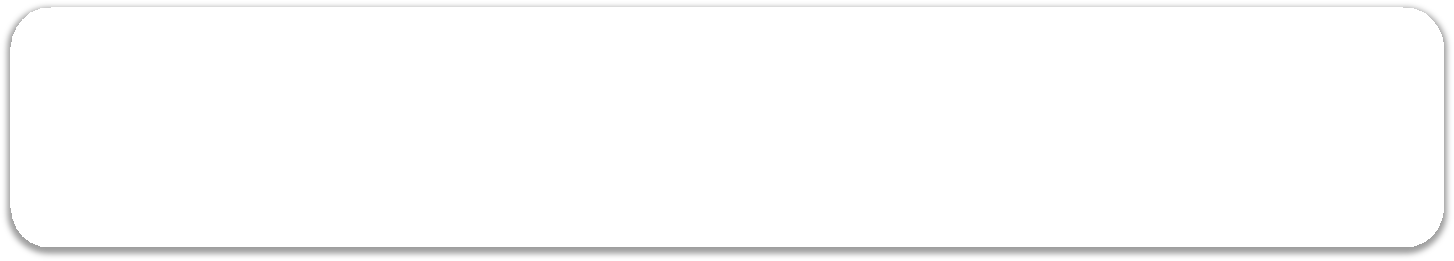 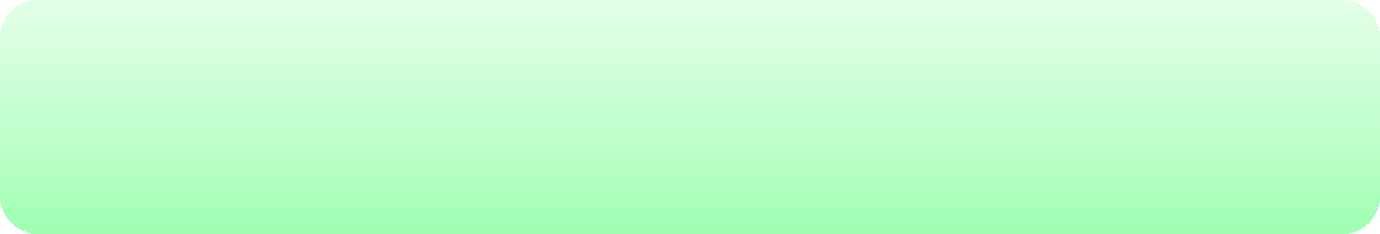 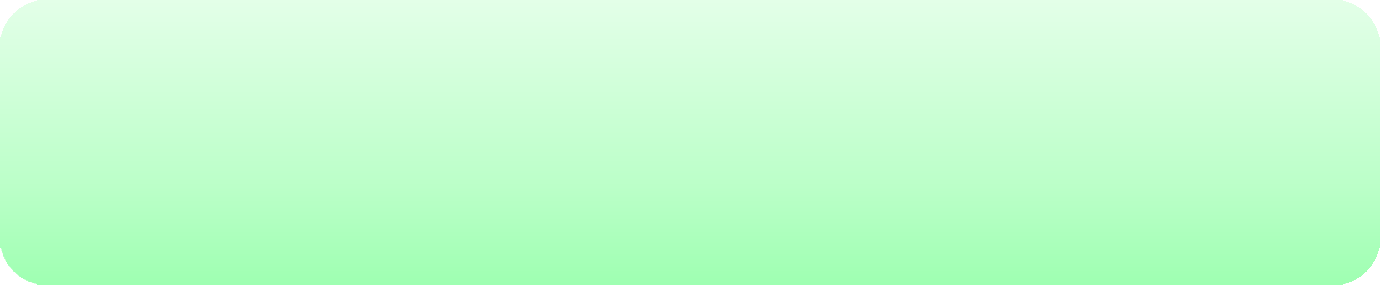 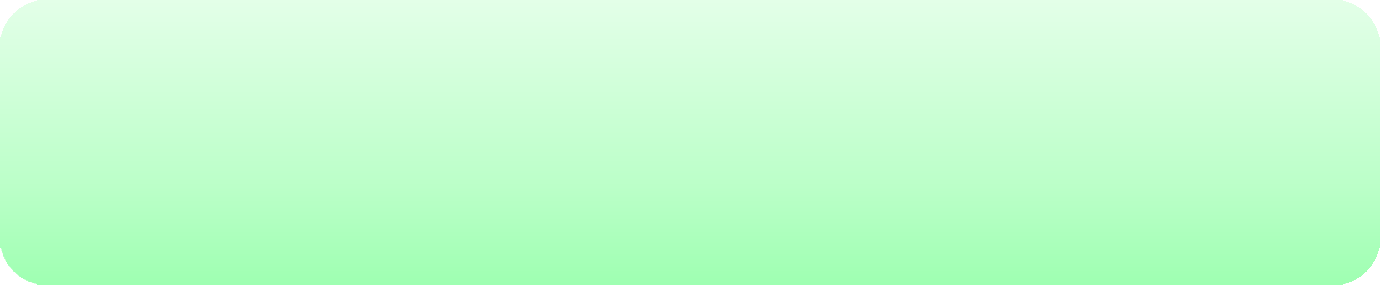 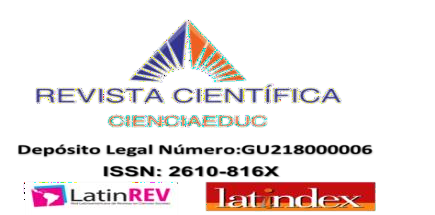 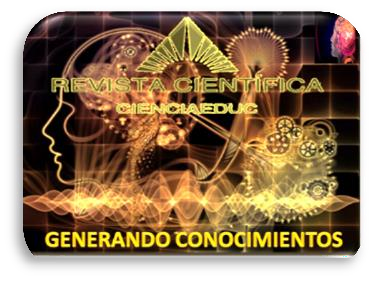 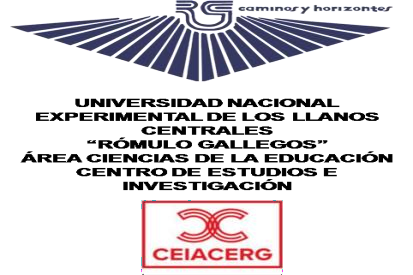 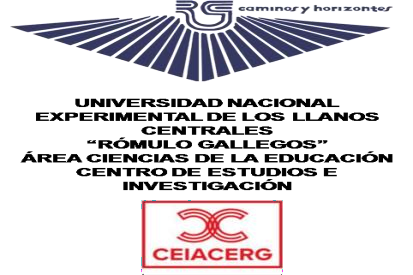 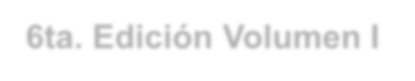 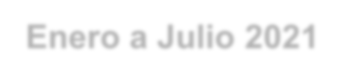 6ta. Edición Volumen I Enero a Julio 2021
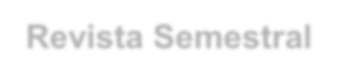 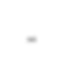 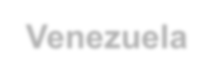 Revista Semestral- Venezuela
Para citar este artículo
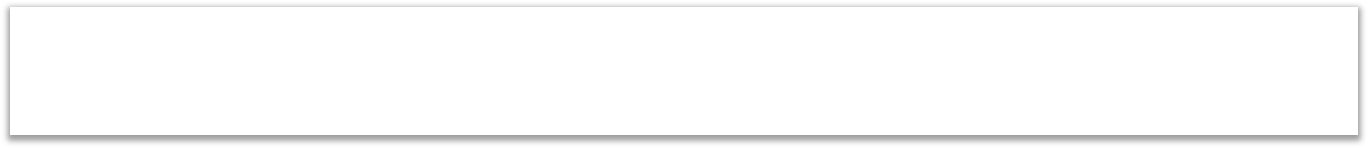 Especialista Lelis Rondón
Universidad Nacional Experimental de los Llanos Centrales Rómulo Gallegos (Venezuela)
Correo Electrónico: rondon.lelis@gmail.com
Como citar este artículo: Lelis Rondón (2021), “El Hacer del Servicio Comunitario en la Formación Ética Social de los Estudiantes del Sector Universitario.” I (1-16)
Recibido: Noviembre 2020
Revisado: Noviembre 2020
Aceptado: Diciembre 2020
El Hacer del Servicio Comunitario en la Formación Ética Social de los Estudiantes del Sector Universitario
RESUMEN
El servicio comunitario es la actividad que deben desarrollar en las comunidades los estudiantes de educación universitaria que cursan estudios de formación profesional, aplicando los conocimientos científicos, culturales, deportivos y humanísticos adquiridos durante su formación académica, en beneficio de la comunidad, para cooperar con su participación al cumplimiento de los fines del bienestar social. En este particular el propósito de la investigación es analizar el servicio comunitario y su implicación en la  formación  de la ética social en los estudiantes del sector universitario. En esta investigación se aborda como objetivo general analizar el hacer del  servicio comunitario  en la formación  de la ética social en los estudiantes del sector universitario,  bajo la modalidad de investigación de  tipo Documental, nivel descriptivo, utilizando un diseño bibliográfico, el cual permitirá recolectar información correspondiente a la teoría y propuesta que tienen los distintos autores sobre los temas abordados. El método utilizado en la investigación fue el método Analítico porque  conduce el proceso investigativo separando o discerniendo los elementos o caracteres respectivamente  de  un  todo  siguiendo  ordenamientos  lógicos.  Las  técnicas  utilizadas  en  esta investigación para recolectar la información son la búsqueda e identificación de fuentes escritas, análisis de contenido, evaluación de la información recabada y la posterior verificación de la confiabilidad y relevancia de la misma. Como resultado de la investigación se pretende aclarar y comprender el significado dado por el individuo, que se encuentra en proceso de formación académica profesional y de consolidación de su personalidad referido al valor respeto, importando para su comprensión no solo lo determinante del concepto, sino el mensaje, la postura, las actividades los gestos y todo lo meta comunicador implícito en la representación del mismo en una actitud del mismo. Es necesario destacar que se puede evidenciar que en una actitud frente al conocimiento y a la forma en que se aprende a construir desde la realidad universitaria interesando lo humano de su significado en las interacciones académicas comunitarias.
Descriptores: Servicio comunitario, ética social, sector universitario

Reseña Biográfica: Economista, Abogado, Especialista en Docencia Universitaria y actualmente docente ordinario dedicación exclusiva escalafón Instructor asignatura Derecho Popular de la UNERG.
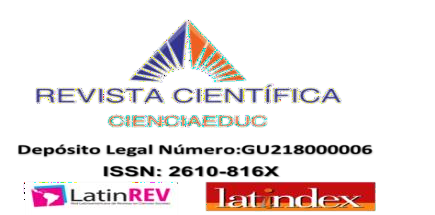 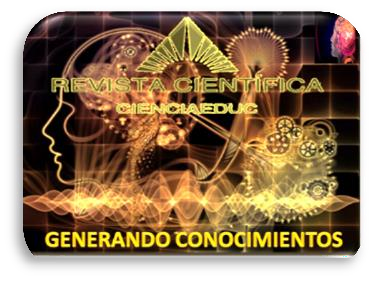 Volumen 4,  Número 1  Enero a Julio 2021
Revista Semestral. Venezuela
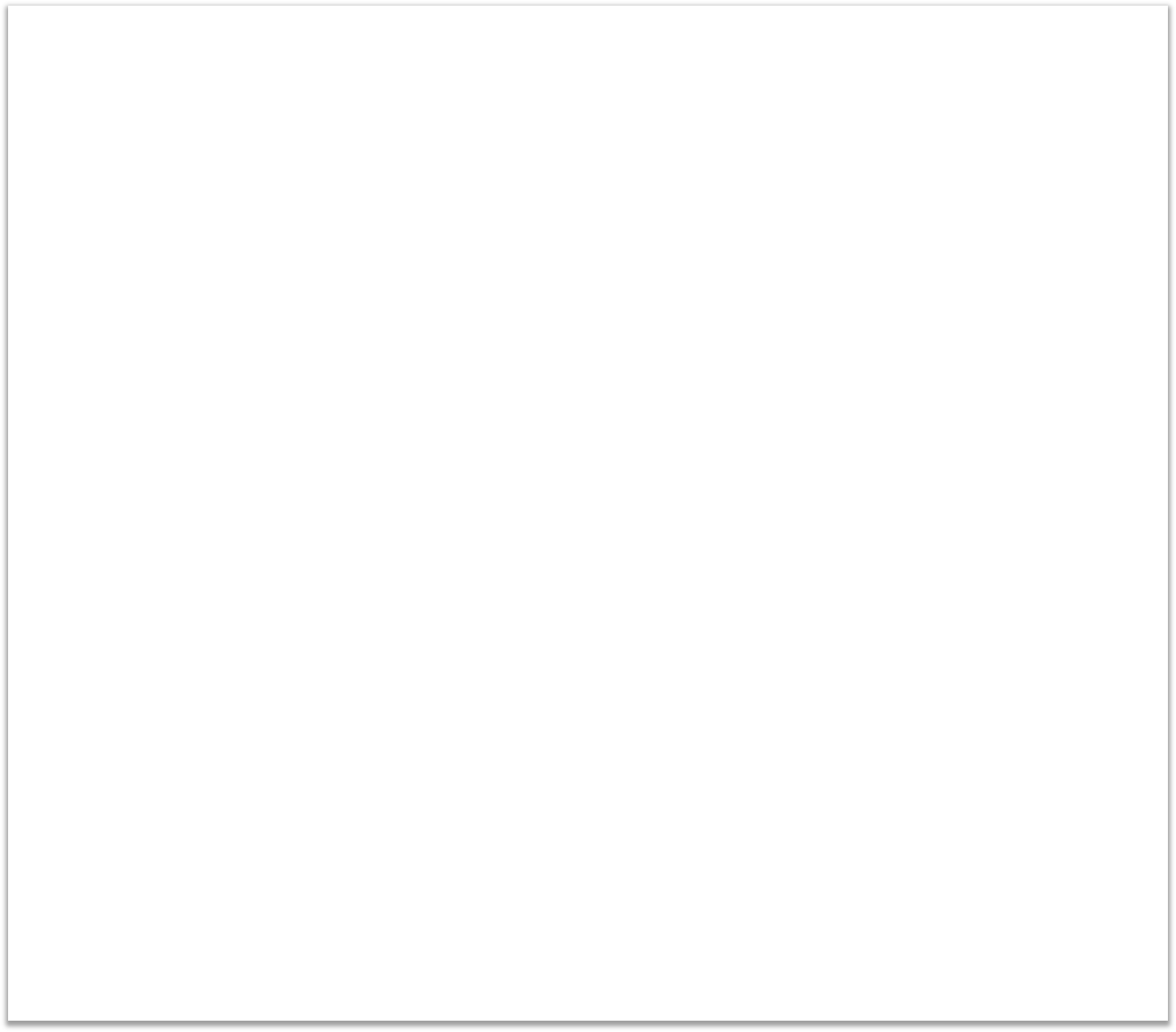 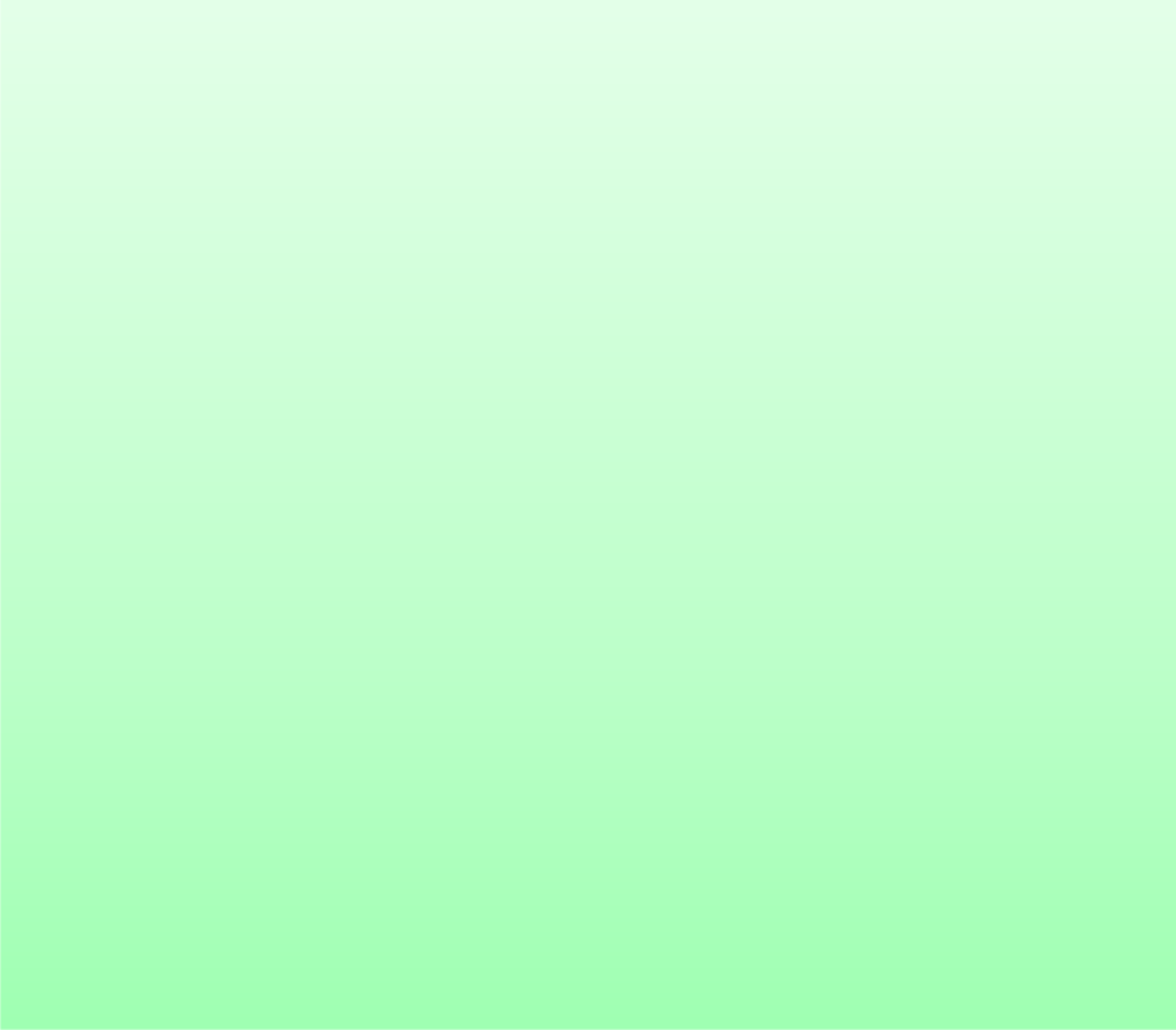 78
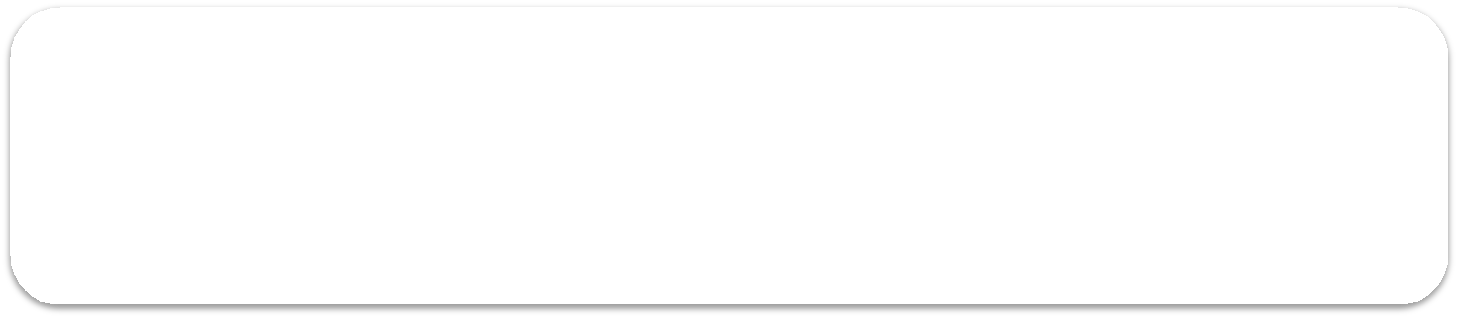 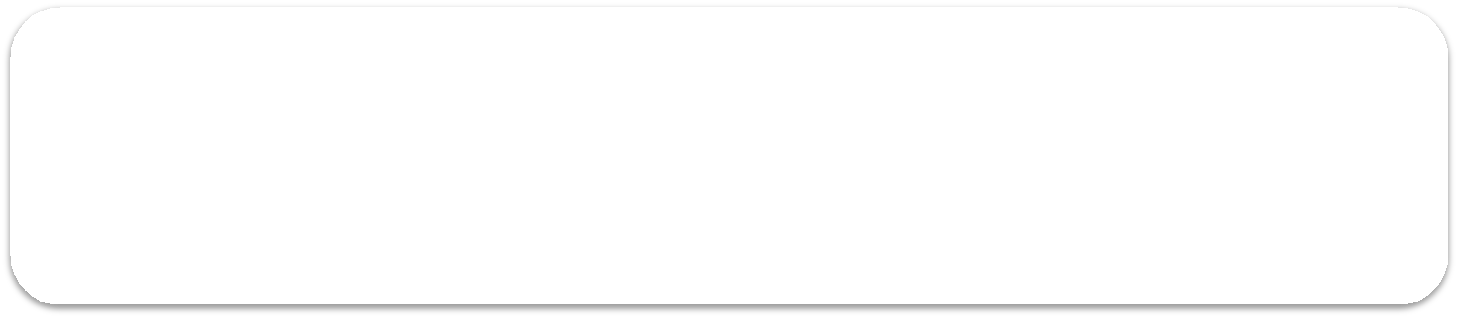 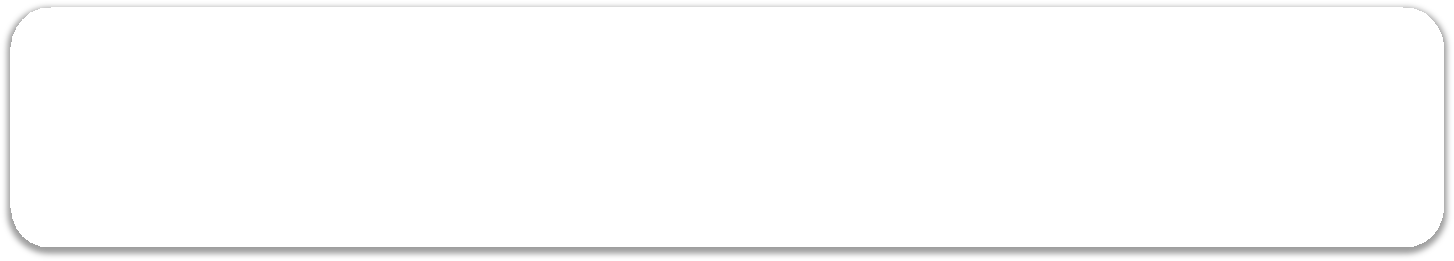 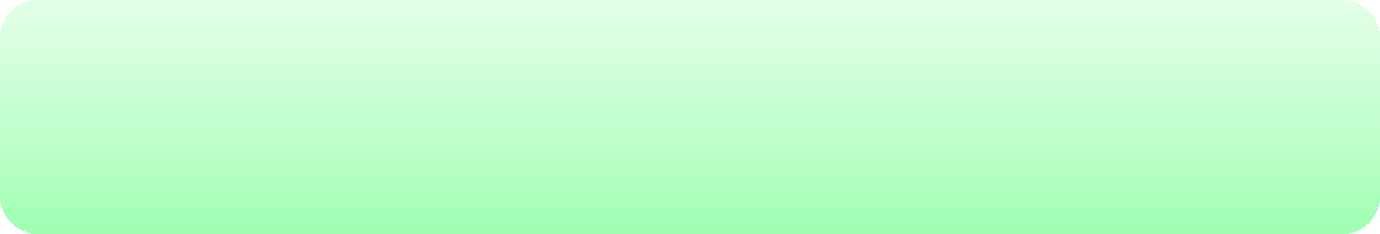 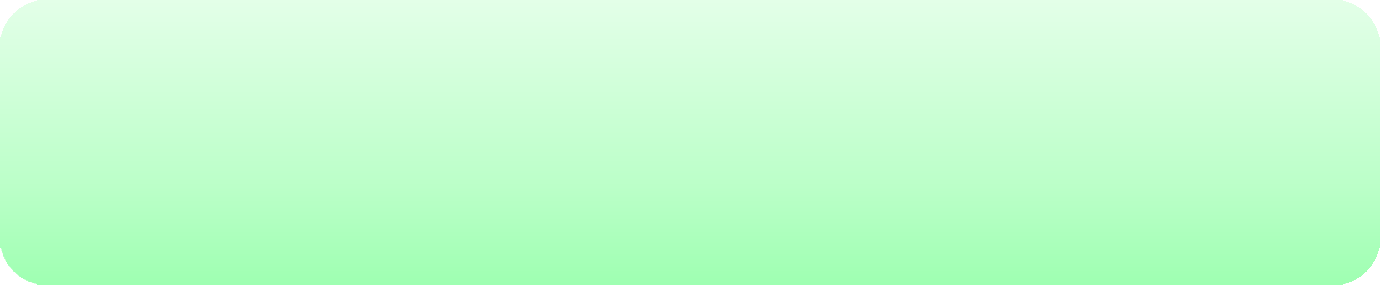 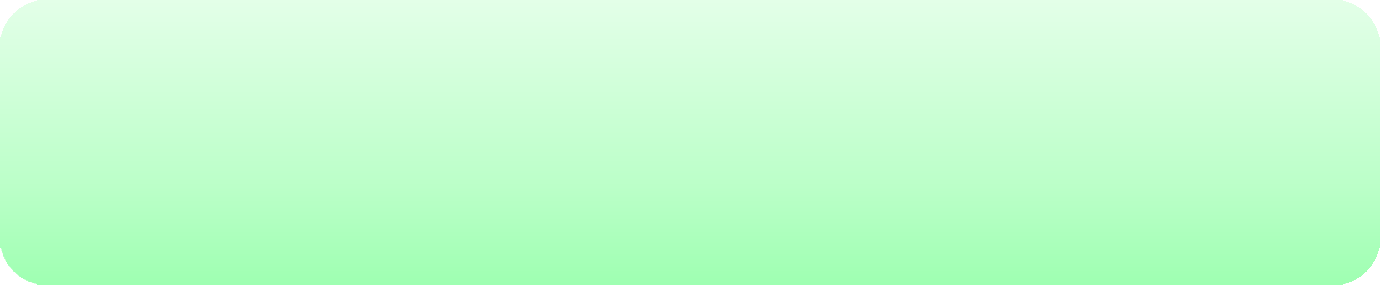 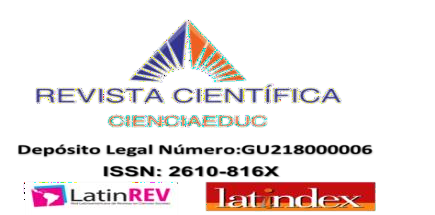 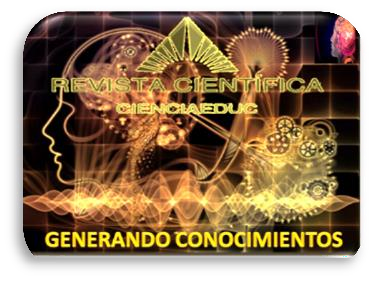 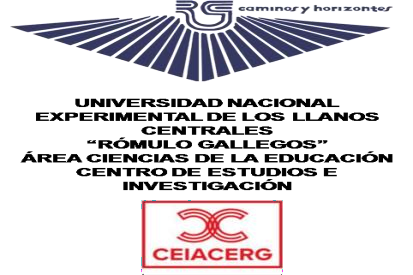 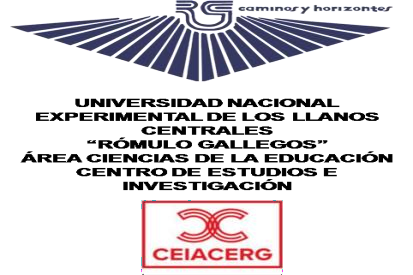 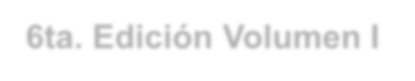 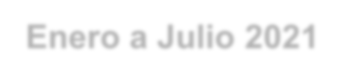 6ta. Edición Volumen I Enero a Julio 2021
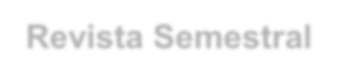 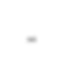 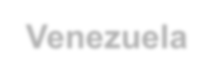 Revista Semestral- Venezuela
Para citar este artículo
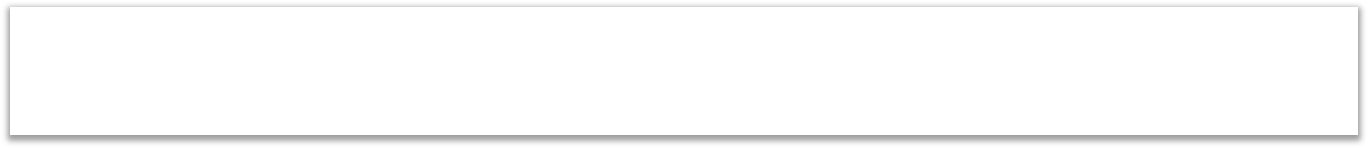 Especialista Lelis Rondón
Rómulo Gallegos National Experimental University of the Central Plains (Venezuela)
Email: rondon.lelis@gmail.com
How to cite this article: Lelis Rondón (2021), "The Doing of Community Service in The Social Ethics Training of Students in the University Sector." I (1-16)
Received: November 2020
Revised: November 2020
Accepted: December 2020
The Doing of Community Service in The Social Ethics Training of Students in the University Sector.

ABSTRACT

Community service is the activity that university education students who are studying professional training must develop in the communities, applying the scientific, cultural, sports and humanistic knowledge acquired during their academic training, for the benefit of the community, to cooperate with their participation in the fulfillment of social welfare goals. In this particular, the purpose of the research is to analyze community service and its implication in the formation of social ethics in university students. The general objective of this research is to analyze the doing of community service in the formation of social ethics in students of the university sector, under the Documentary type research modality, descriptive level, using a bibliographic design, which will allow collecting information corresponding to the theory and proposal that the different authors have on the topics addressed. The method used in the research was the Analytical method because it conducts the investigative process separating or discerning the elements or characters respectively of a whole following logical orderings. As a result of the research, it is intended to clarify and understand the meaning given by the individual, who is in the process of professional academic training and consolidation of his personality referred to the respect value, importing for his understanding not only the determinant of the concept, but the message, posture, activities, gestures and all the meta communicator implicit in its representation in an attitude. It is necessary to emphasize that it can be shown that in an attitude towards knowledge and the way in which one learns to build from the university reality, interesting the human of its meaning in community academic interactions.

Descriptors: Community service, social ethics, university sector

Biographical Review: Economist, Lawyer, Specialist in University Teaching and currently an ordinary teacher dedicated exclusively to the Instructor ranking of the Popular Law subject at UNERG.
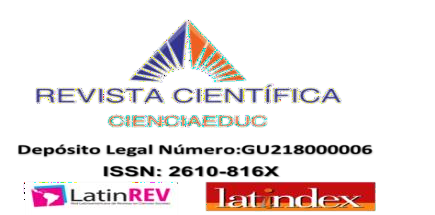 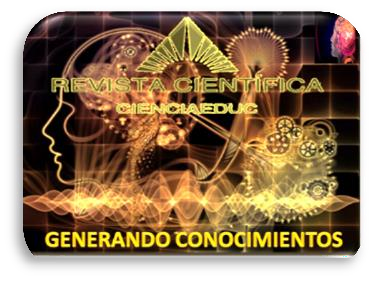 Volumen 4,  Número 1  Enero a Julio 2021
Revista Semestral. Venezuela
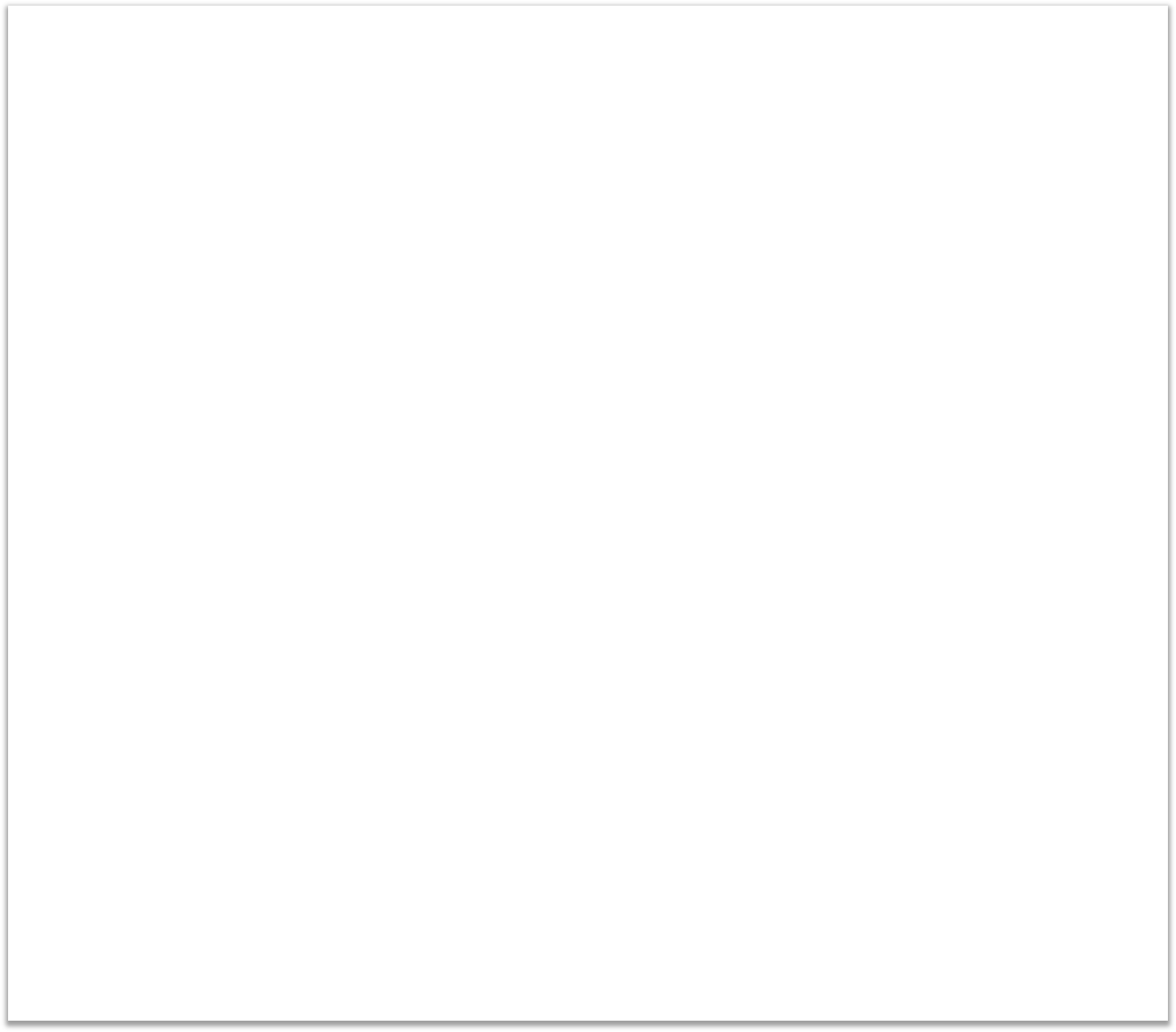 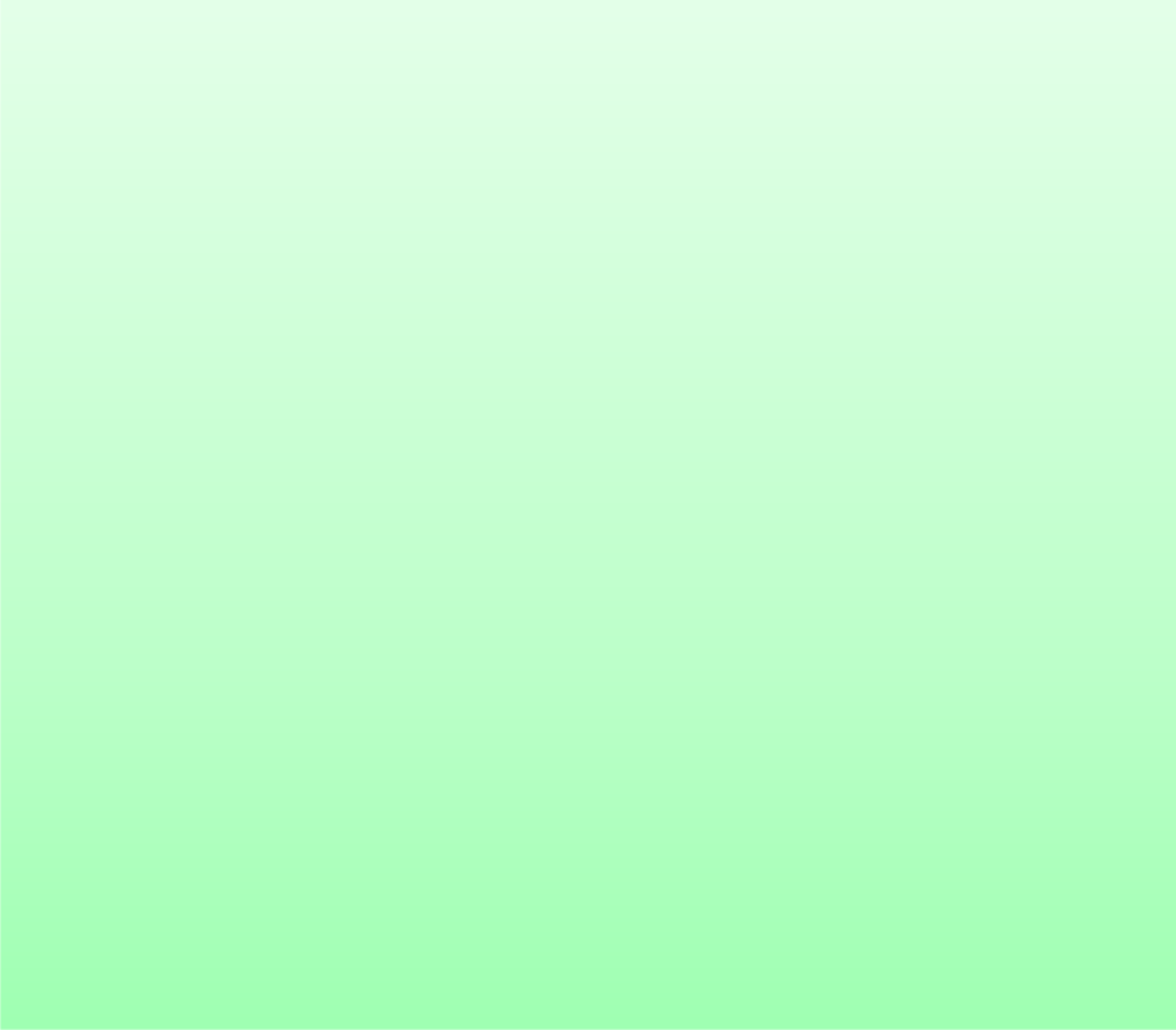 79
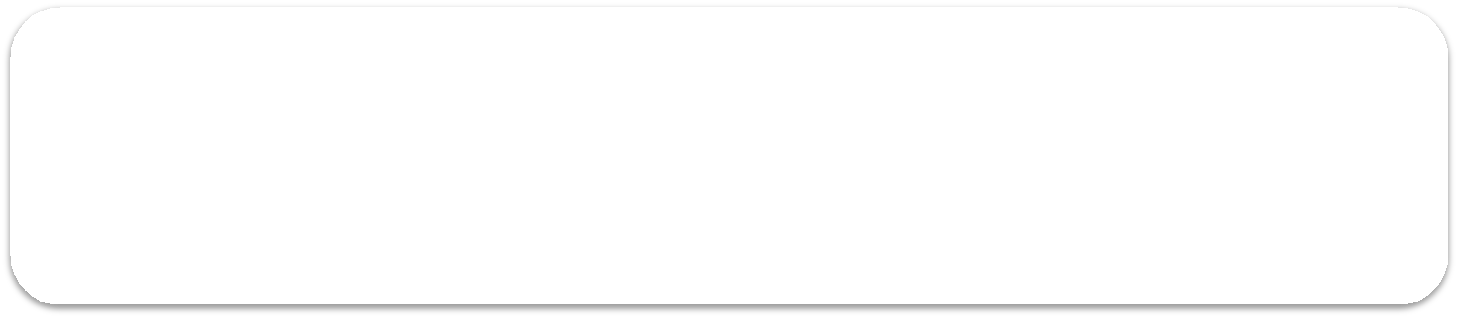 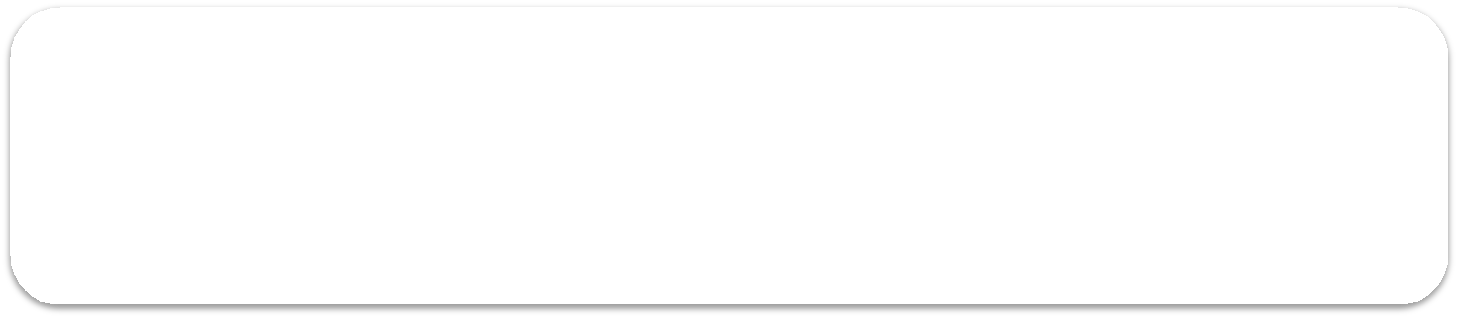 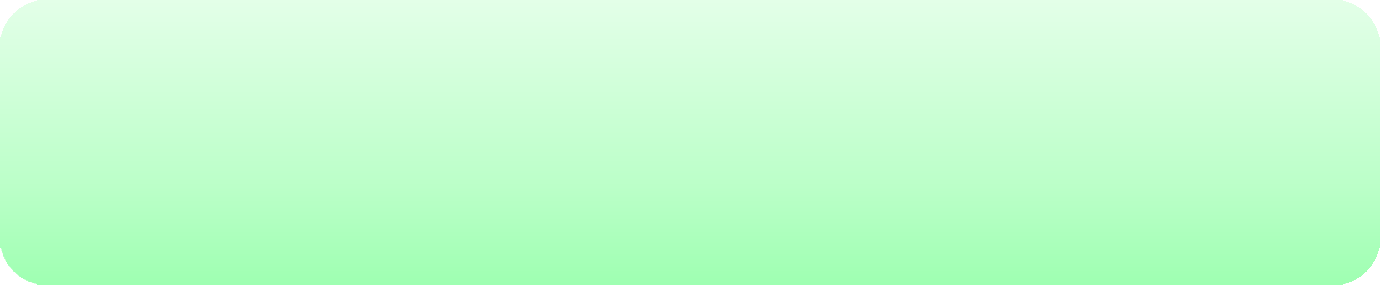 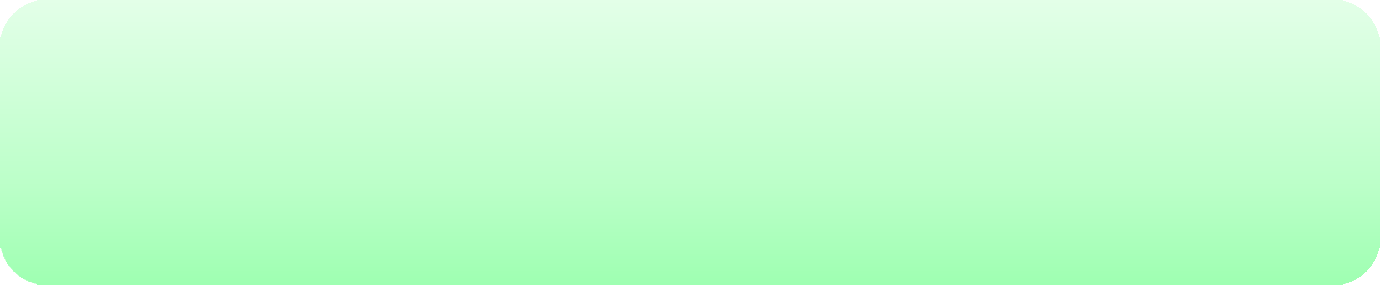 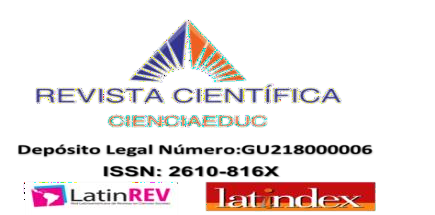 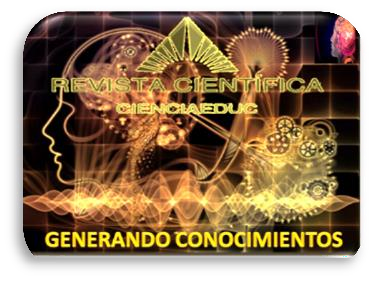 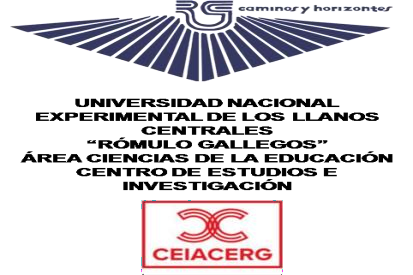 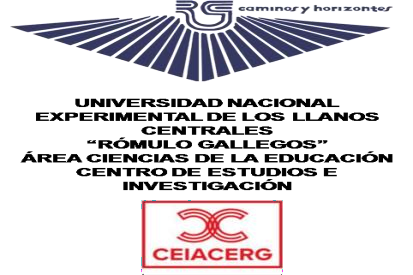 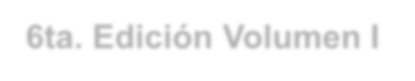 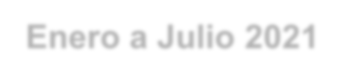 6ta. Edición Volumen I Enero a Julio 2021 Revista Semestral- Venezuela
INTRODUCCION

El servicio comunitario conforma un eje integrador efectivo de la acción de docencia de la universidad, porque está constituido en modo de conocimiento y aprendizajes que fortalece la formación integral y la sensibilidad social del futuro profesional, de esta manera  el servicio comunitario forma una fuente invaluable de aprendizaje de la realidad social, porque permite a partir de sus implicaciones educativas hacer vivencias que enfrentan a los estudiantes a la toma de decisiones y al fortalecimiento de sus valores éticos, sociales y humanos. De modo que el servicio comunitario representa una acción educativa de mucha importancia en el hacer del educar universitario, porque a partir de sus lineamientos cognitivos se abren espacios relacionales de existencia en la experiencia de la ética social, experiencia de importante valor para el hacer de la transformación en la convivencia.
En el hacer del educar tenemos nosotros los educadores el compromiso de estar conscientemente en el interés, para proporcionar espacios relacionales de convivencia ética social, esto es necesario porque nuestros estudiantes necesitan el acompañamiento, en sus procesos de vivir acciones éticas consciente de su formación profesional, para que sean unos profesionales responsables de sus actos como profesionales. Un educador que hace una educación ética social está siempre en la emoción  de  revisar  permanentemente  sus  fundamentos  educativos,  para  poder  ayudar coherentemente a los estudiantes de hoy que siempre serán el futuro, un modo de hacerlo es mirar la importancia del discurso educativo del servicio comunitario, con esta monografía presentamos un espacio de conversación en este interés, es decir ser mejores educadores para guiar a mejores estudiantes en el convivir ético consciente.
En esta investigación se aborda como objetivo general analizar el hacer del servicio comunitario en la formación  de la ética social en los estudiantes del sector universitario,  bajo la modalidad de investigación de  tipo Documental, cuyo diseño de investigación es de tipo bibliográfico, el método utilizado en la investigación fue el método Analítico. Dicha  investigación esta esquematizada de la siguiente manera: El Capítulo I describe el problema, los objetivos generales y específicos, justificación y alcance de la investigación. En el Capítulo II el ámbito teórico; se describen antecedentes de investigaciones internacionales y nacionales, de igual manera se describen las teorías de entrada, el escenario epistémico y los fundamentos legales. El Capítulo
III el abordaje epistémico metodológico. Allí se presenta la posición epistemológica de la investigación, paradigma investigativo, el enfoque que demarca la ruta investigativa, método de investigación, ruta investigativa, contexto del escenario de la investigación. Informantes clave y las técnicas de interpretación de los hallazgos. En el Capítulo IV se hace referencia a las Conclusiones y finalmente se presentan las referencias bibliográficas.
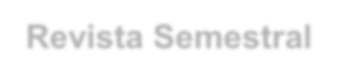 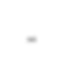 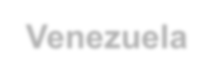 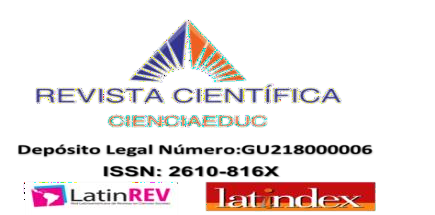 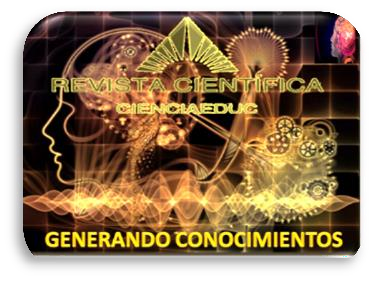 Volumen 4,  Número 1  Enero a Julio 2021
Revista Semestral. Venezuela
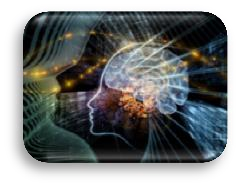 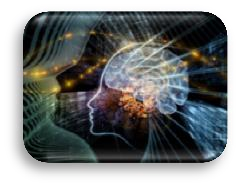 El Hacer del Servicio Comunitario en la Formación Ética Social de los Estudiantes del Sector Universitario
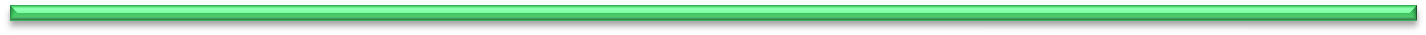 Especialista Lelis Rondón
80
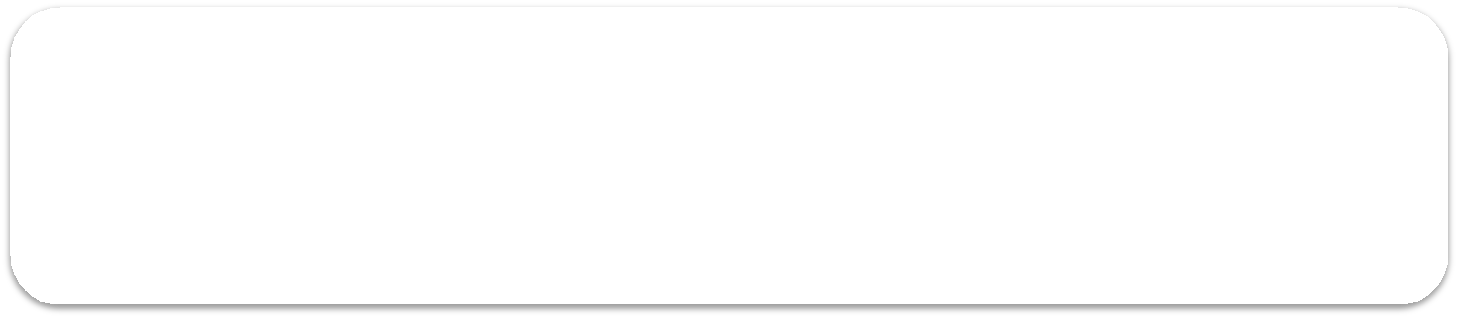 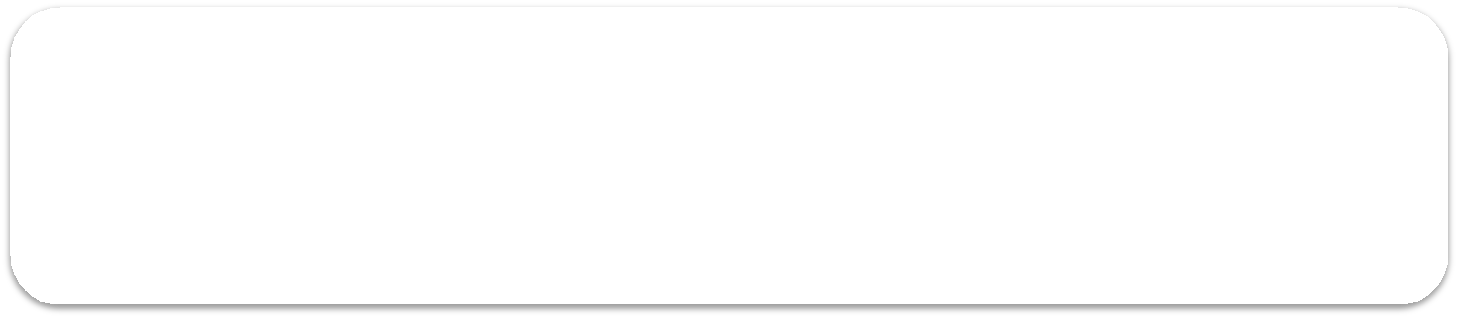 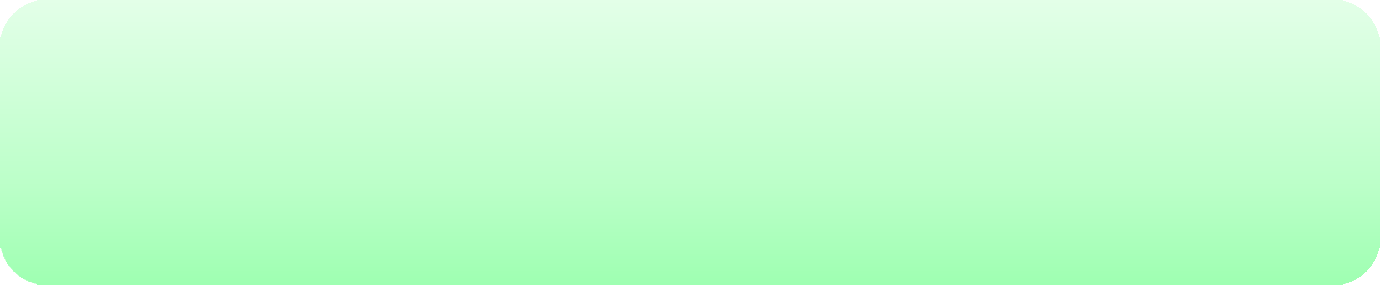 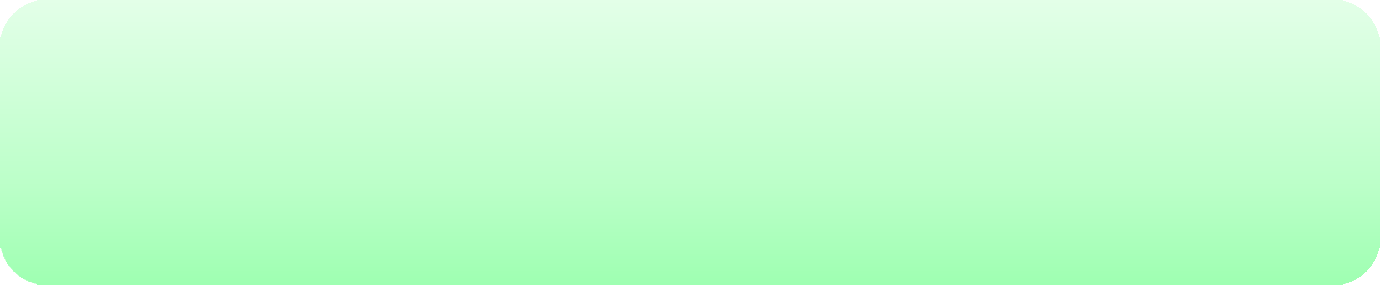 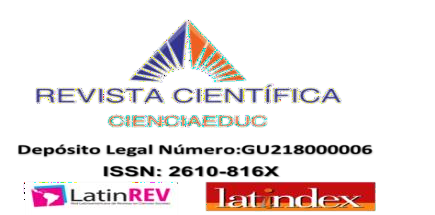 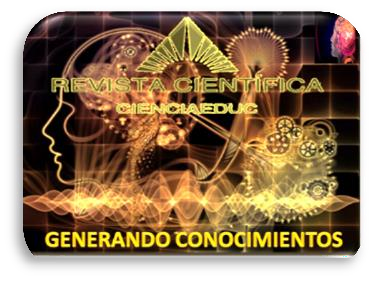 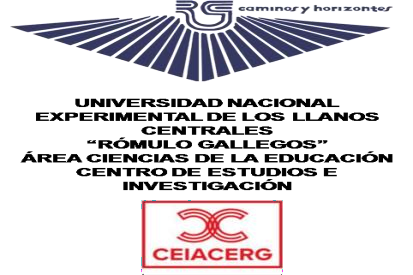 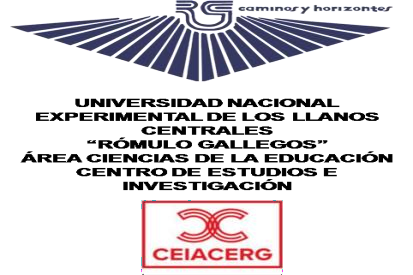 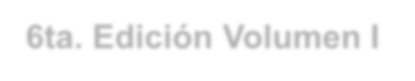 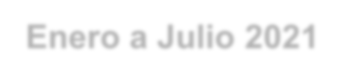 6ta. Edición Volumen I Enero a Julio 2021 Revista Semestral- Venezuela

CAPITULO I
Descripción del Problema por Resolver.
En el mundo de las organizaciones, la importancia de la ética se encarna en la que se llama hoy responsabilidad social, un concepto que ha ido ganando cada vez más importancia en los últimos años dentro de las universidades en el mundo. Al respecto, la UNESCO (2005), señala que “la educación superior debe reforzar sus funciones de servicio a la sociedad y más concretamente a las actividades encaminadas a erradicar la pobreza, la intolerancia, la violencia, el hambre y el deterioro del medio ambiente mediante un planteamiento para analizar los problemas y las situaciones”. Entre la gama de acciones existentes para cubrir algunos de estos aspectos, el servicio comunitario se lleva a cabo más allá de un fin legal, más que un requisito de grado, constituye un eje integrador de la universidad con la sociedad, la cual fortalece la formación integral y la sensibilidad social del futuro profesional, concibiendo el servicio comunitario, una fuente invaluable de aprendizaje de la realidad, datados de vivencias que los enfrentan a la toma de decisiones y al fortalecimiento de sus valores éticos, sociales y humanos..
De igual manera, la actividad que deben desarrollarse en las comunidades, los estudiantes de Educación Superior,  que  cursen  estudios  de  formación  profesional  (y apliquen)  los  conocimientos, científicos, técnicos, culturales, deportivos y humanísticos adquiridos durante su formación académica, en beneficio de la comunidad, para cooperar con su participación al cumplimiento de los fines del bienestar social. Dentro de este orden de ideas, la Constitución de la República Bolivariana de Venezuela, rectora del ordenamiento jurídico venezolano cuyo esquema resulta de un alto y eminente contenido social, apegada a las nuevas tendencias protectoras del colectivo y garante de los derechos humanos, sociales, civiles, establece deberes de responsabilidad social para todos los venezolanos y no menos importante, la obligación que tienen los particulares dentro de sus capacidades, de ser solidarios y responsables con el Estado, en lo que a asistencia social y humanitaria se refiere principalmente aquellos quienes aspiren al ejercicio de cualquier profesión (artículo 102 de la Constitución 1999).
De igual manera, la redacción de la Ley del Servicio Comunitario del Estudiante Universitario fundamentada en la Carta Magna convierte al servicio comunitario en una contribución del sector universitario al capital social del país, por cuanto dicha ley, desarrolla en su contenido los principios constitucionales relacionados los valores sociales, se sirve de la educación como un proceso integral, cuya finalidad fundamental es la integración de las personas a los procesos de participación y conciencia ciudadana, propuestos en los programas del servicio comunitario.
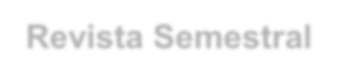 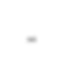 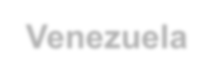 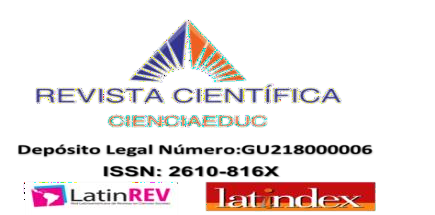 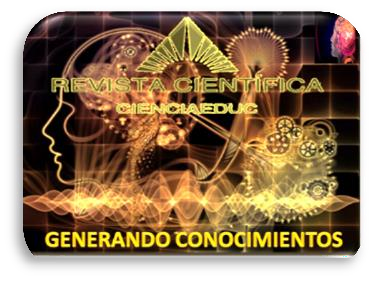 Volumen 4,  Número 1  Enero a Julio 2021
Revista Semestral. Venezuela
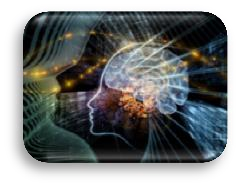 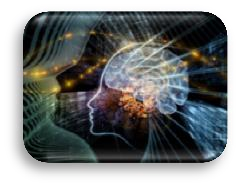 El Hacer del Servicio Comunitario en la Formación Ética Social de los Estudiantes del Sector Universitario
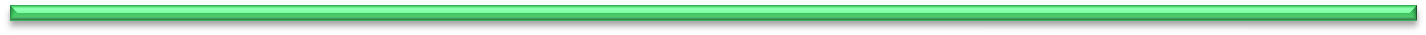 Especialista Lelis Rondón
81
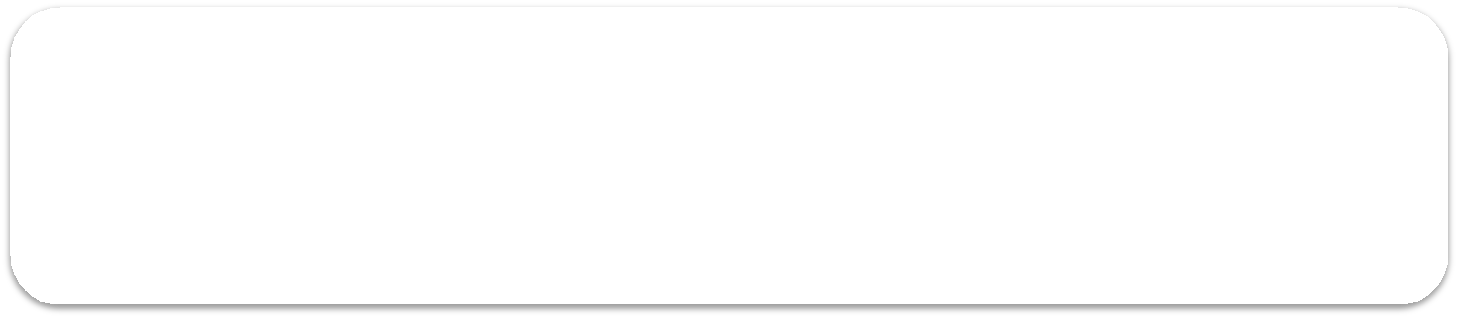 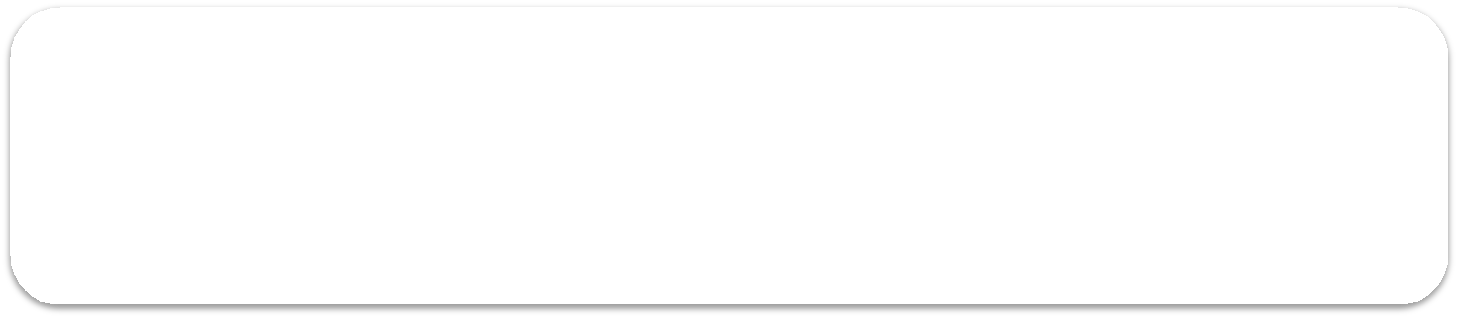 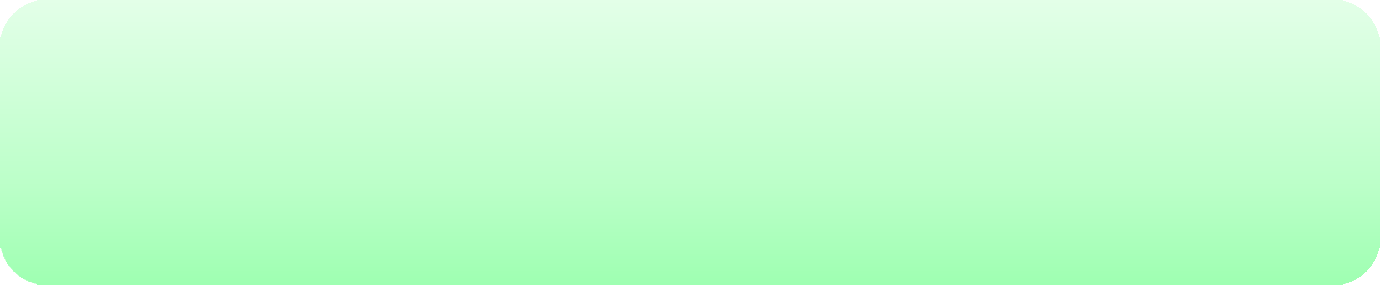 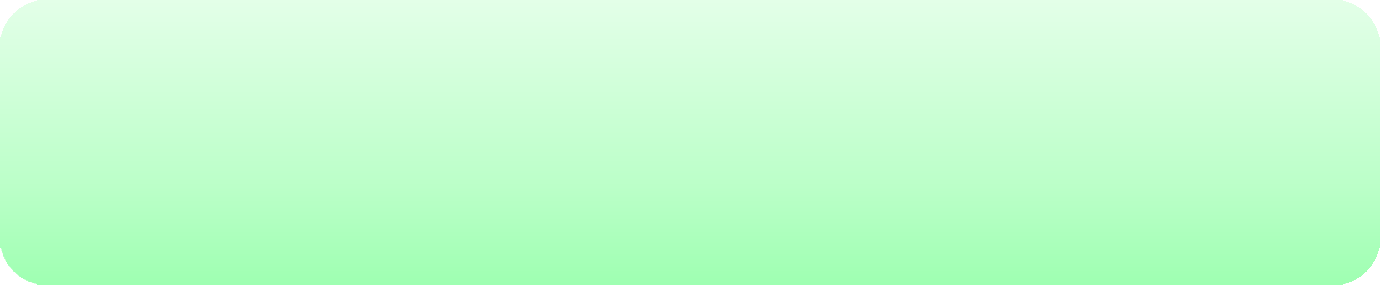 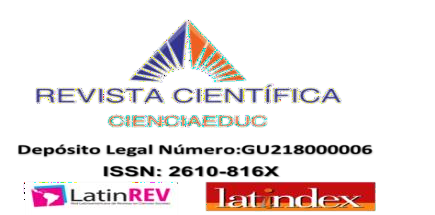 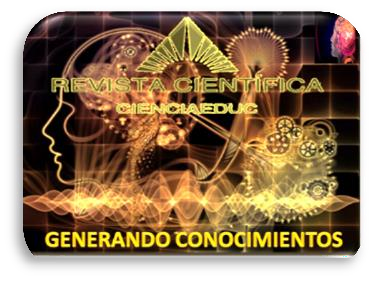 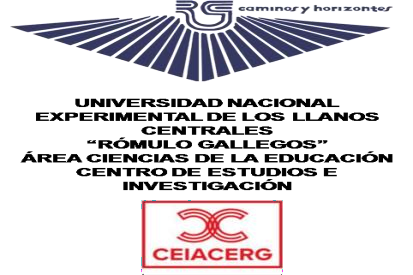 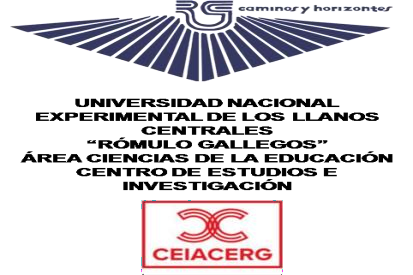 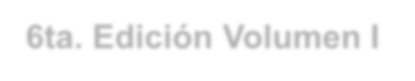 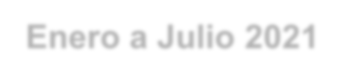 6ta. Edición Volumen I Enero a Julio 2021 Revista Semestral- Venezuela

En este sentido, los subsistemas de Educación Universitaria en Venezuela han implementado experiencias en las Universidades e Institutos de Educación Universitaria para cumplir con la Ley de Servicios Comunitarios de los Estudiantes de la Educación Universitaria, han ido trabajando con los Consejos Comunales en forma de asesorías y no buscando la transformación social, donde el estudiante de Educación Universitaria se integre al área de autodesarrollo comunitario.  De allí la necesidad de potenciar desde lo endógeno el trabajo comunitario tomando en cuenta los problemas y necesidades con una visión dialéctica de la realidad que incorpore el contexto ético en la comunidad con factores sociales que puedan  favorecer la acción gestora de lo comunitario, la cual influya en la viabilidad de cualquier proyecto.
Sin embargo, a través del Servicio Comunitario pueden alcanzar objetivos reales y productivos en la relación Universidad – Comunidad. Así como también, el Servicio Comunitario es una forma de retribución del estudiante a la sociedad por la inversión realizada en su formación, y capacitación en la oportunidad para la aplicación de los conocimientos adquiridos a través de acciones enmarcadas a principios y valores de contenido social. Y en tal sentido, se observa que el objetivo es lograr la vinculación efectiva del estudiante universitario con su entorno social – económico para contribuir al desarrollo económico, social y cultural de la región y ayudar en la solución del problema. Se hace evidente que la educación universitaria en Venezuela es hoy, una lucha de valores que incide en el interés del estudio del tema enmarcados en posibilitar vivencias relacionados con el rescate de principios éticos en dimensiones donde se movilicen los sentimientos, la voluntad, la necesidad de aceptar las diferencias con aprendizajes de dialogo  con nosotros mismos en la manera de estimar y extender el mundo que nos rodea consolidando una pedagogía de respeto.
Lo antes expuesto, infiere que los procesos no pueden estudiarse fuera de su contexto y es de vital importancia estudiar la dinámica de la sociedad moderna para poder descubrir los efectos que esta puede producir en la educación y desde esta, dar respuestas pertinentes en los ámbitos sociales, ya que el reto que asume hoy la Educación Universitaria, es potenciar la formación integral del estudiante donde confluyen diversos componentes y uno que juega un rol importante tiene que ver que a través del servicio comunitario, más allá de la presencia permanente a las comunidades. Sobre el asunto, se busca que el futuro profesional adquiera un sentido de pertenencia, sensibilizándose con aporte individual y colectivo para consolidar la comunidad, el barrio, la ciudad y el país, sin sentirse asalariado para realizar una tarea, sino que es también un sembrador de principios y valores sentidos para generar el bienestar  social, porque a pesar de que en Venezuela se ha avanzado mucho en asumir la responsabilidad social a través del servicio comunitario.
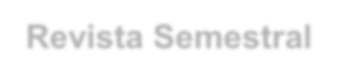 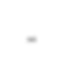 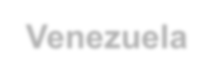 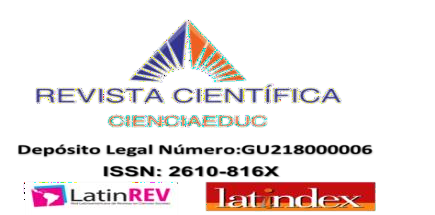 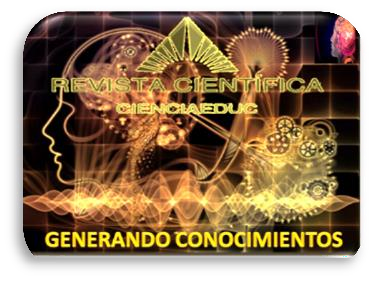 Volumen 4,  Número 1  Enero a Julio 2021
Revista Semestral. Venezuela
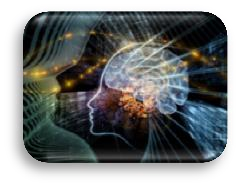 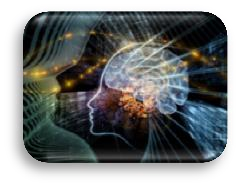 El Hacer del Servicio Comunitario en la Formación Ética Social de los Estudiantes del Sector Universitario
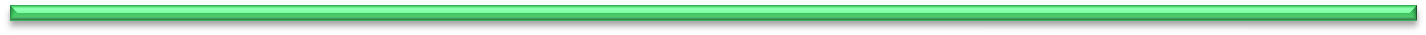 Especialista Lelis Rondón
82
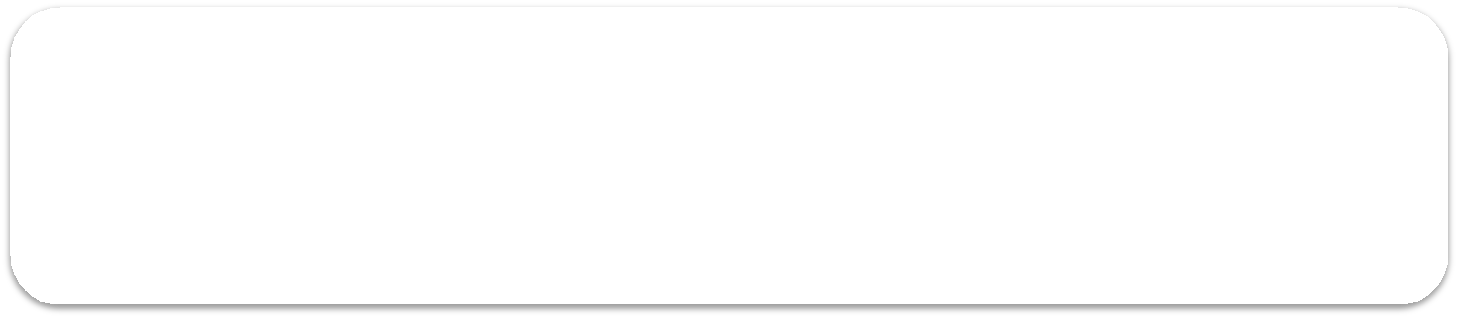 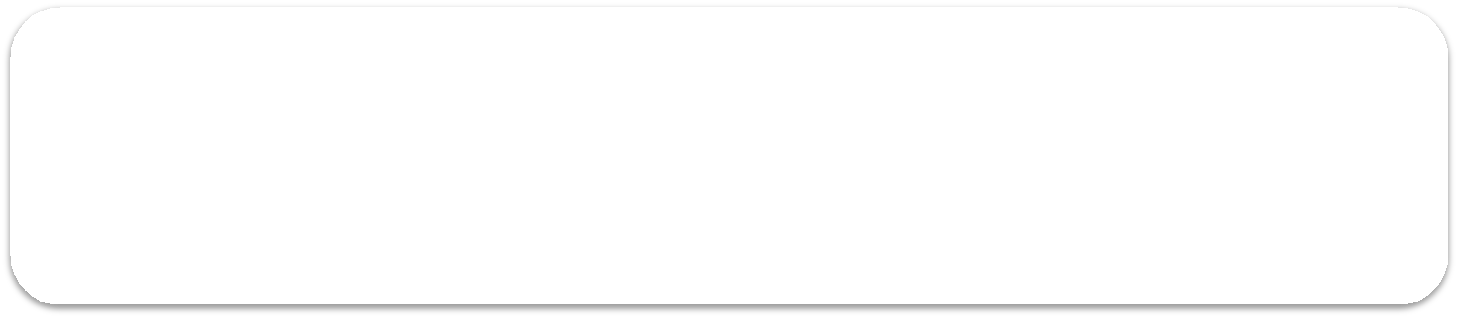 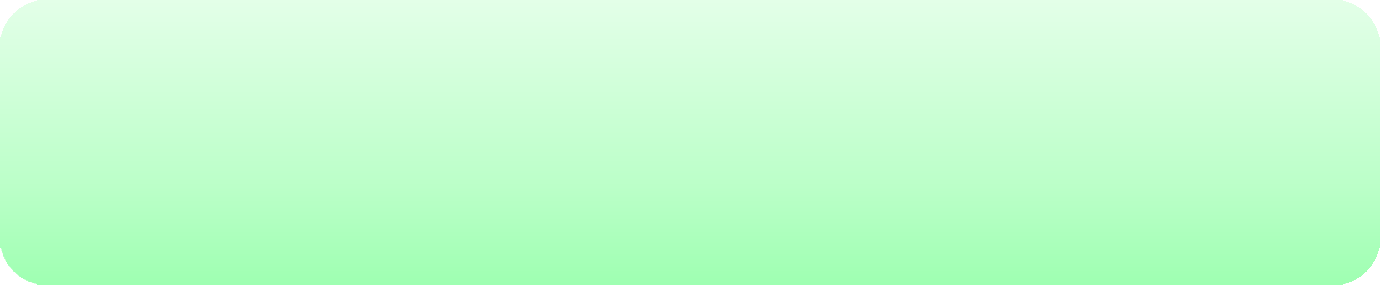 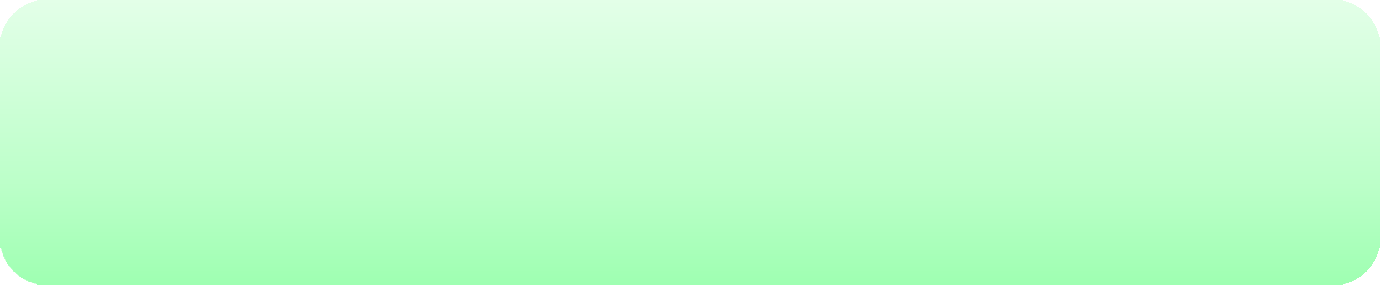 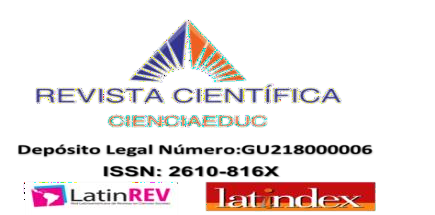 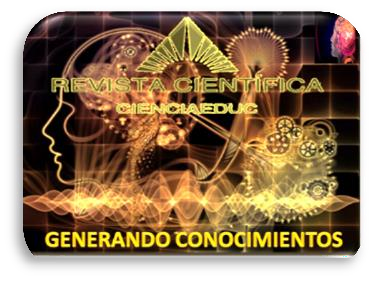 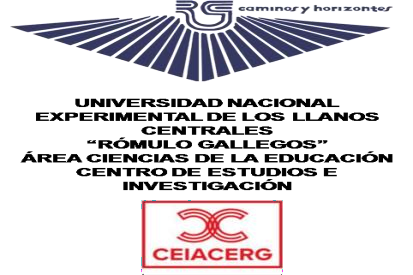 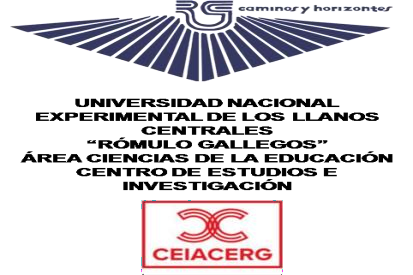 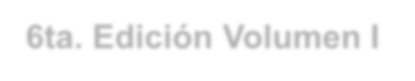 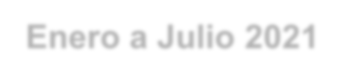 6ta. Edición Volumen I Enero a Julio 2021 Revista Semestral- Venezuela
Se ha observado que el sentido estructural de la programación, los lapsos de abordaje a la comunidad, retando  en  la  designación  de  responsabilidades,  para  el  acompañamiento  del  servicio comunitario y la falta de vocación de parte de los protagonistas del evento toda vez que se vislumbra la necesidad en el cumplir una actividad servicio, impuesto por la ley para formalizar su grado profesional con pocas individualidades enmarcadas en el sentir personal de desarrollar la actividad con pertenencia de dar y sembrar valores éticos- sociales.
Para generar confianza y motivación en quienes necesitan hacer realidad sus expectativas de sentirse visitados por importancia popular y apoyados en instituciones para consolidar sus comunidades con el acompañamiento y la orientación para acceder a los órganos del estado y ver realidades de construcción y beneficios colectivos a través de un verdadero servicio de Comunitario de Estudiantes Universitarios. Aunado a esta situación, se plantean la siguiente interrogante:
¿Cómo las distinciones que constituyen el servicio comunitario diferencian el espacio relacional de existencia, en el convivir de la experiencia de la formación ética social de los estudiantes del sector universitario?. Para dar respuestas a estas interrogantes, se plantean los siguientes objetivos:
Objetivo General
Analizar el hacer del servicio comunitario en la formación de la ética social en los estudiantes del sector universitario


Objetivos Específicos
Distinguir el servicio comunitario como redes de conversaciones para la formación de la ética y valores de los estudiantes del sector universitario.
Diferenciar el papel de la Universidad en el cumplimiento del servicio comunitario	para la formación de la ética social.
Concebir la importancia del servicio comunitario en la formación de la ética social de los estudiantes del sector Universitario.
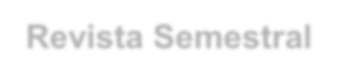 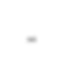 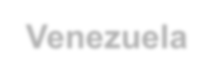 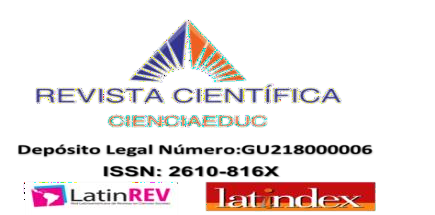 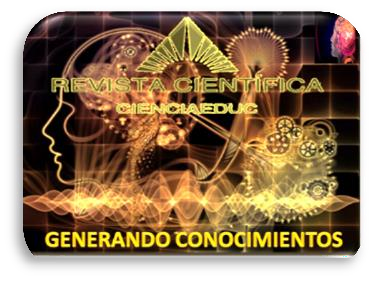 Volumen 4,  Número 1  Enero a Julio 2021
Revista Semestral. Venezuela
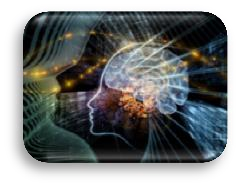 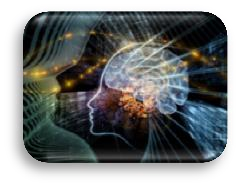 El Hacer del Servicio Comunitario en la Formación Ética Social de los Estudiantes del Sector Universitario
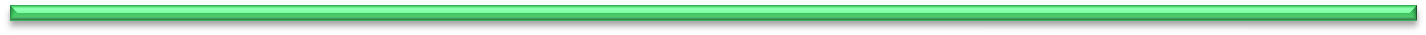 Especialista Lelis Rondón
83
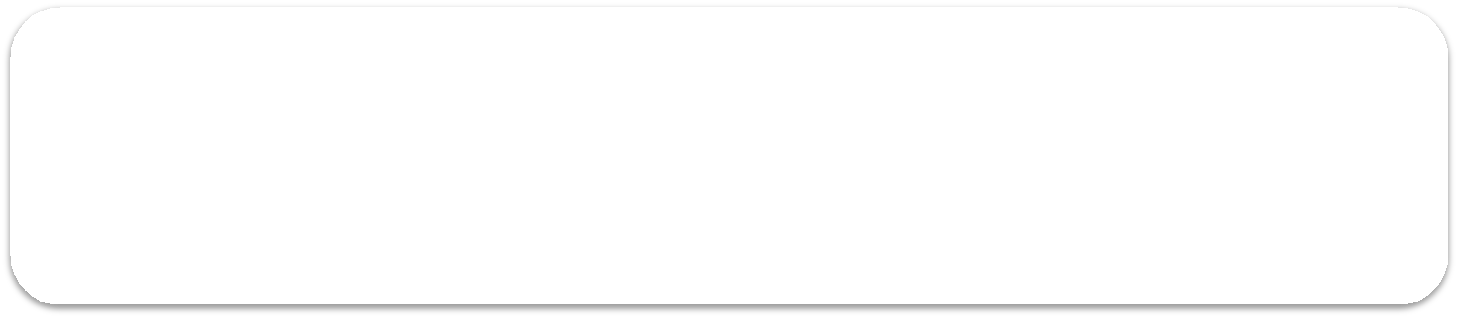 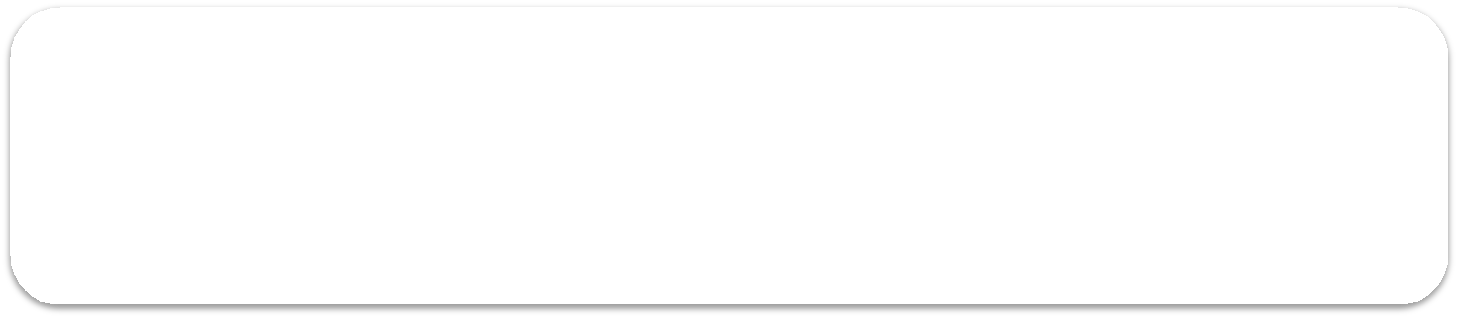 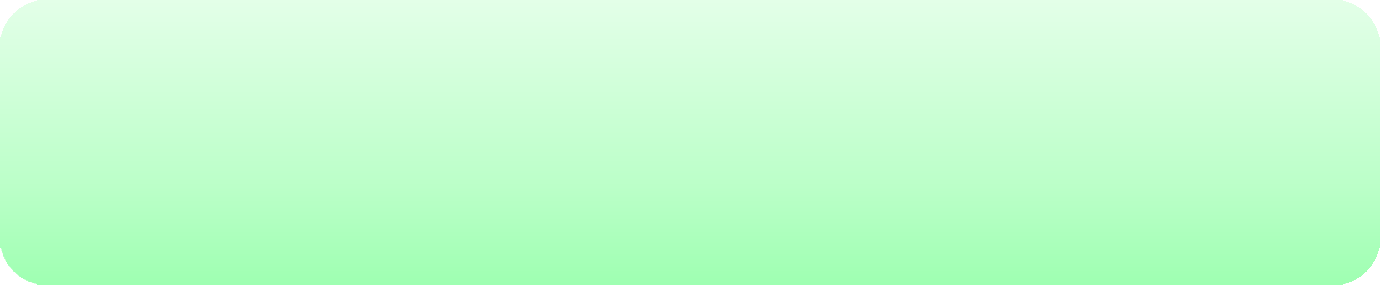 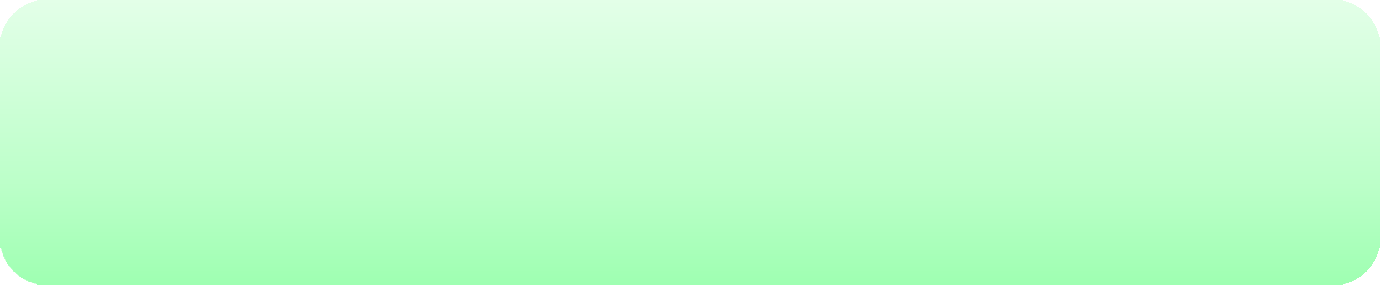 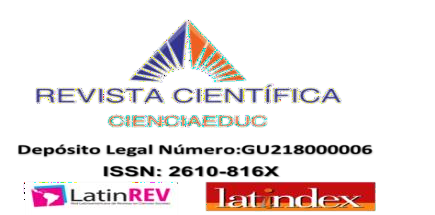 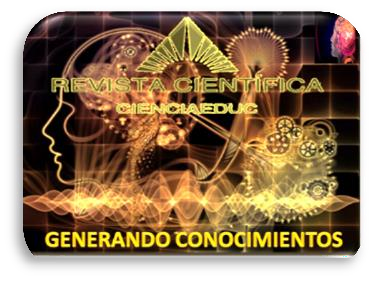 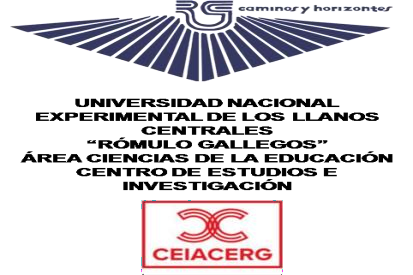 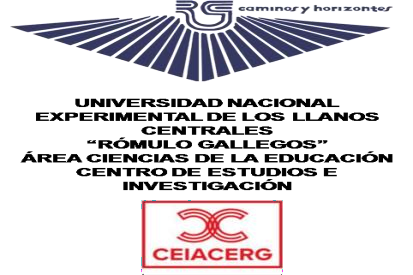 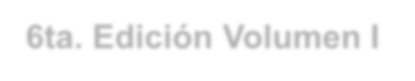 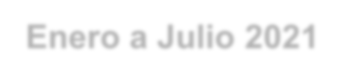 6ta. Edición Volumen I Enero a Julio 2021 Revista Semestral- Venezuela
Justificación de la Investigación

La presente investigación se justifica ya que se pretende abordar la atención dirigida al servicio comunitario y su incidencia en la formación de la Ética Social en los estudiantes Universitarios, así como también tratar de optimizar la educación, la organización y acompañamiento en el abordaje a las comunidades asignadas para cumplir el servicio comunitario, las líneas precedentes justifican la realización de una investigación como esta , por cuanto sus aportes al ámbito educativo y social son evidentes y se expresan desde diferentes ópticas:
Teórica: Posibilita conocer los mecanismos y sus procesos que emplean los estudiantes cuando aplican
a través del servicio comunitario las habilidades académicas para ejecutar la actividad social.
Practica: El estudio aporta reflexiones en torno a el servicio comunitario, ya que servirá de beneficio al estudiante del sector  universitario y también mejorará su nivel de desempeño e incidirá en la formación ética social; lo que se da cuando el estudiante Universitario se convierte en sujeto integrador de enfoque de criterios y conductas operativas.
Institucional: Por cuanto se posibilita a la institución universitaria, conocer que están haciendo los docentes para estimular la conciencia de los estudiantes, en el entendido de la formación de la ética social , en el efecto aprendizaje académico y especialmente, en tanto que se lleva a cabo el servicio comunitario más allá de su fin legal como requisito de grado, este constituye un eje vinculante  de la universidad con la sociedad, la cual fortalece a la institución como formador integral del futuro profesional, concibiendo el servicio comunitario, una fuente invaluable de aprendizaje de la realidad y las exigencias  de los nuevos tiempos con apego a las normativas vigentes.
Social: Se aspira aportar mecanismos dirigidos a los estudiantes del sector universitarios que cumplen el servicio comunitario, que coinciden con una visión de pensamiento que define el devenir de la existencia humana como la búsqueda de la multidimensionalidad social. Entonces el servicio comunitario habilitara pensamientos desde adentro, por las virtudes del intelecto humano relacionado a las tendencias protectoras del colectivo, garantes de los derechos humanos y sociales.

Alcances de la Investigación

El alcance de la presente investigación ha sido planteado, considerando diferentes ópticas. En primer término, se considera u alcance de contenido, el cual permite abordar de forma teórica, empírica y popular, todo lo relacionado con el servicio comunitario y su incidencia en la formación ética social de los estudiantes universitarios.
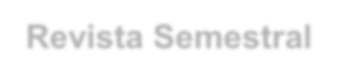 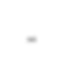 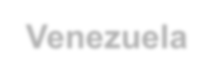 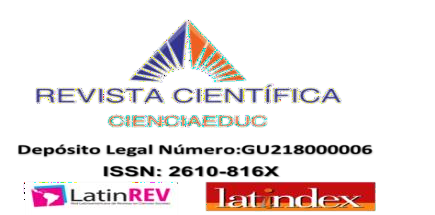 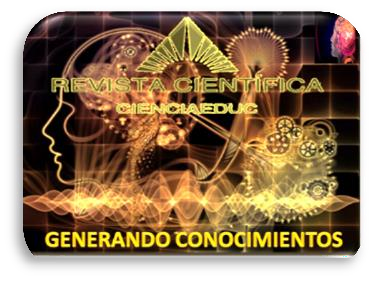 Volumen 4,  Número 1  Enero a Julio 2021
Revista Semestral. Venezuela
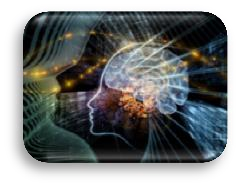 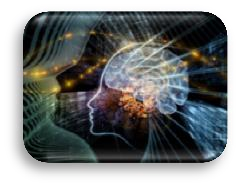 El Hacer del Servicio Comunitario en la Formación Ética Social de los Estudiantes del Sector Universitario
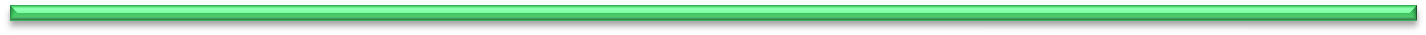 Especialista Lelis Rondón
84
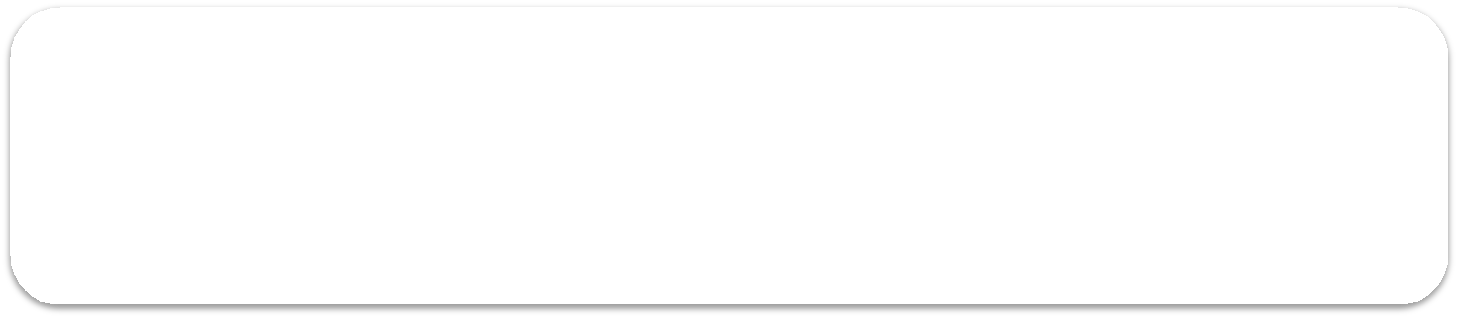 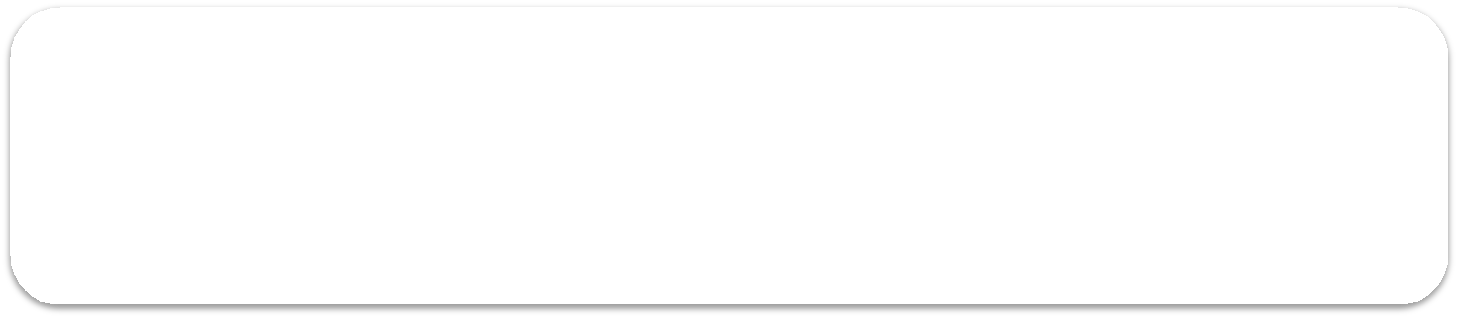 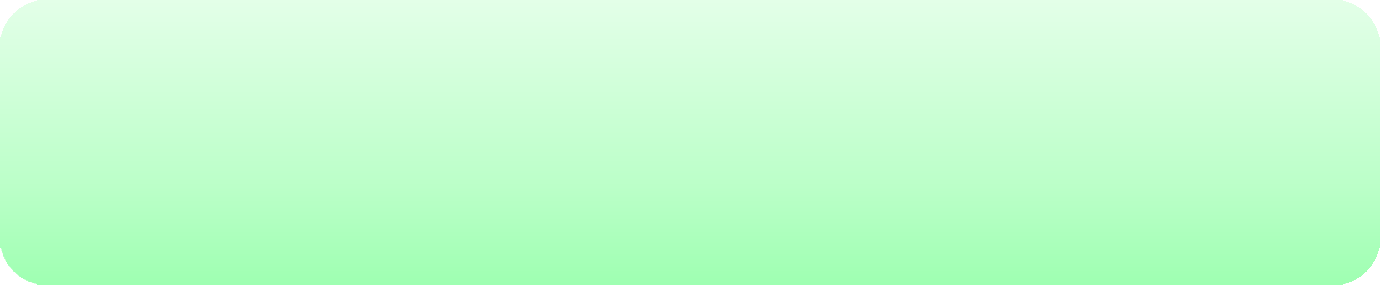 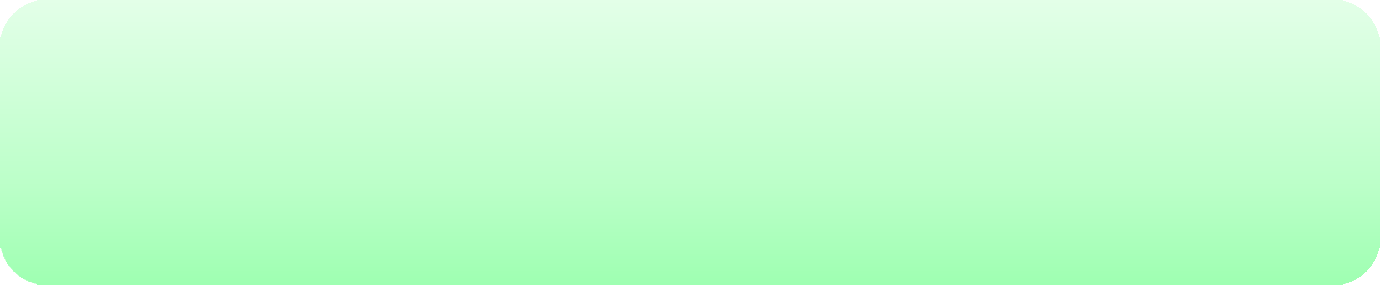 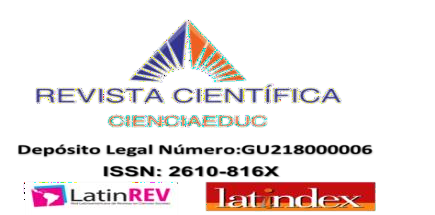 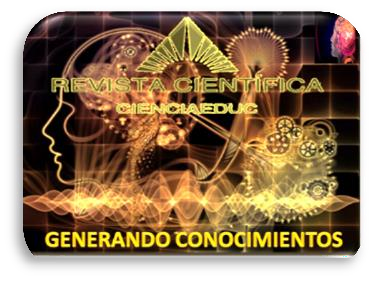 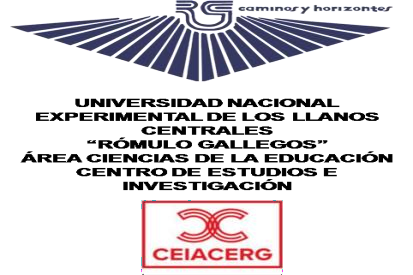 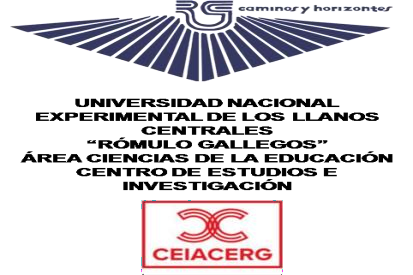 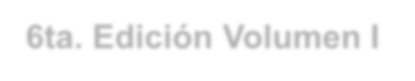 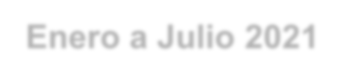 6ta. Edición Volumen I Enero a Julio 2021 Revista Semestral- Venezuela

En segundo término, es necesario ubicar la investigación el área de ciencias jurídicas en un ámbito geográfico, es por ello que el estudio se ubica en el área de ciencias políticas y jurídicas de la universidad nacional experimental Rómulo Gallegos-Municipio Juan Germán Roscio- Estado Guárico. Al cual tienen absceso los estudiantes, los cuales se beneficiarán de los hallazgos de este estudio.

CAPITULO II
Contexto Teórico

Antecedentes de la investigación
En esta sección se exponen los antecedentes que se relacionen directamente con el tema en estudio, sobre los cuales existen coherencias a fin de fundamentar la situación que se está estudiando con la ampliación de ámbitos explicativos tal cual como lo refiere Hernández (2015), “es determinar los elementos teóricos, conceptuales y normativos asociados a la temática referida en la investigación”.
Antecedentes Internacionales:
Al respecto Martínez (2008) en su trabajo de investigación titulado: Aprendizaje servicio y construcción de ciudadanía activa en la universidad: la dimensión social y cívica de los aprendizajes académicos, presentado para optar al título de Master en Ciencias de Apoyos para la Inclusión Educativa y Social en la Universitat de Barcelona, en la cual se abordó el tema de la universidad como una institución social de referencia donde se realiza la transmisión de los principios éticos de las profesiones y un lugar en el que se aprenden valores y contravalores. Por ello puede ser un buen espacio de aprendizaje ético en el que aprender valores democráticos y de socialización política de sus estudiantes y que deben estar vinculados al desarrollo de las comunidades partiendo de un hecho real donde se estudien las causas y consecuencias de las diferentes problemáticas que se estudien.

Antecedentes Nacionales
Por su parte Ontiveros (2006) presenta un trabajo de grado titulado La Universidad de Los Andes y el servicio comunitario: perspectivas, obstáculos y soluciones, presentado en la Universidad de Los Andes para optar al título de Doctor en Ciencias de la Educación donde reflexiona y afirma
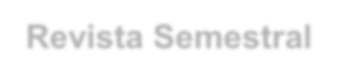 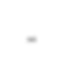 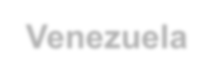 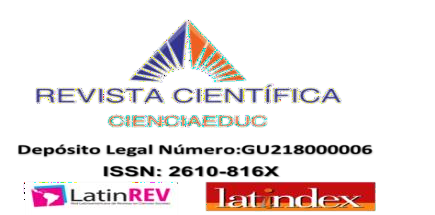 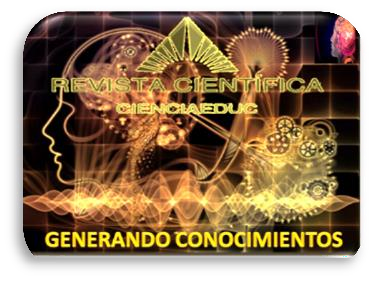 Volumen 4,  Número 1  Enero a Julio 2021
Revista Semestral. Venezuela
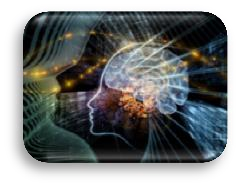 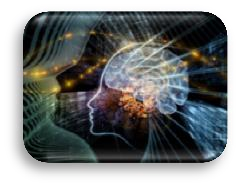 El Hacer del Servicio Comunitario en la Formación Ética Social de los Estudiantes del Sector Universitario
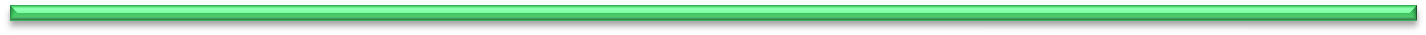 Especialista Lelis Rondón
85
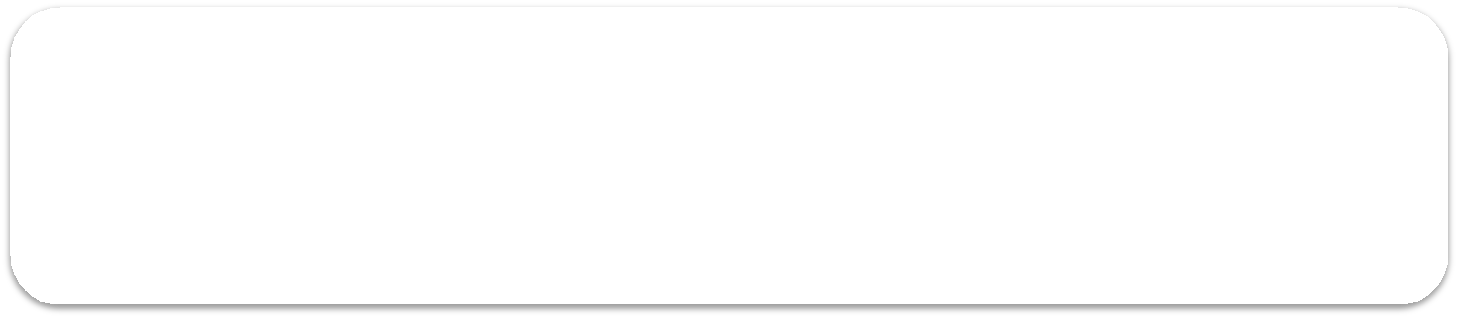 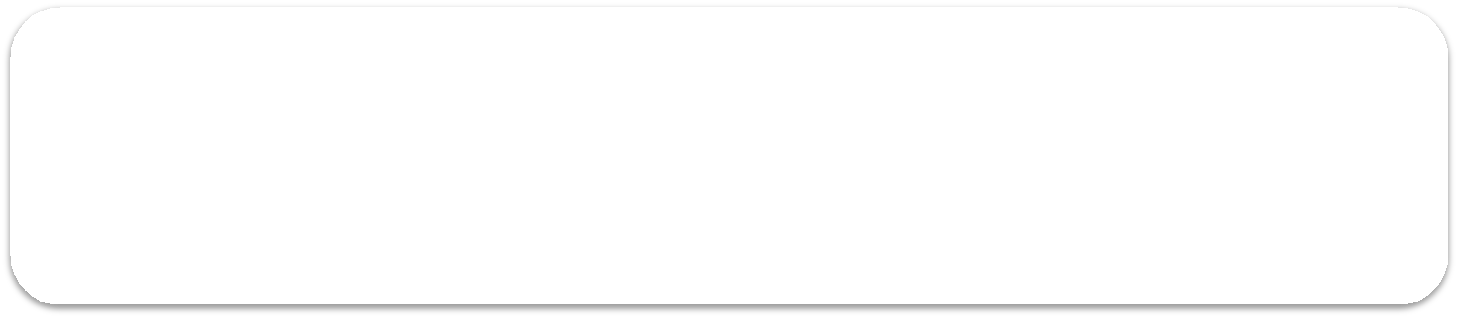 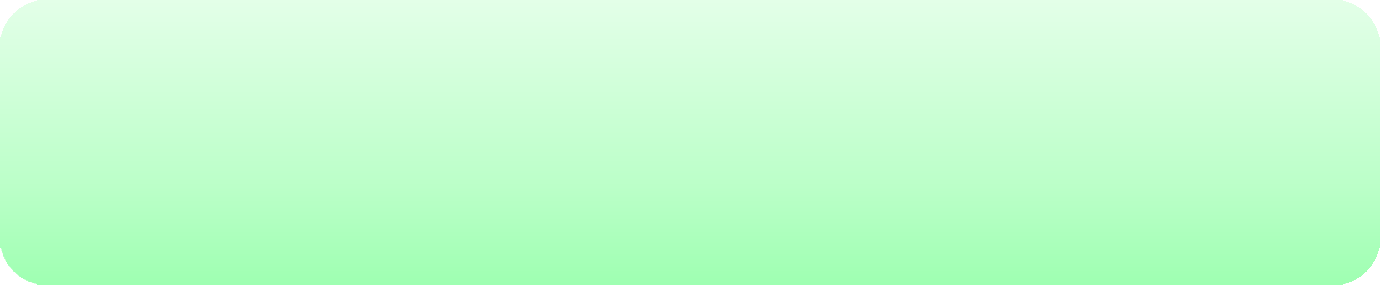 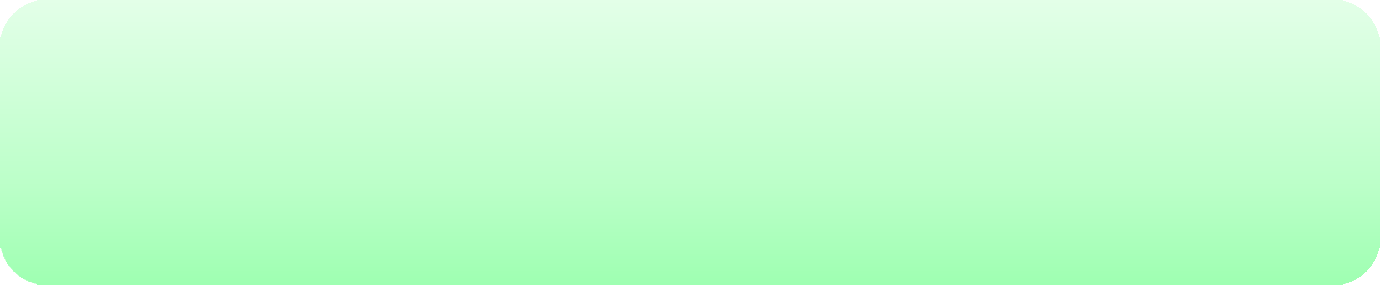 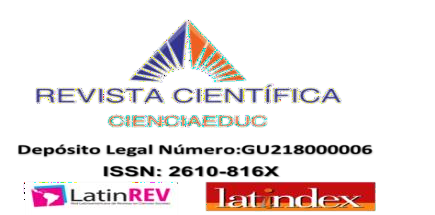 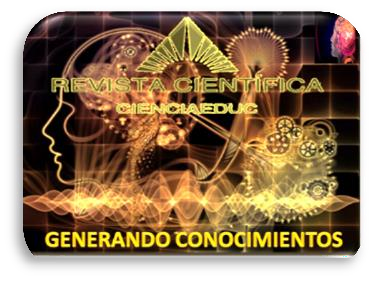 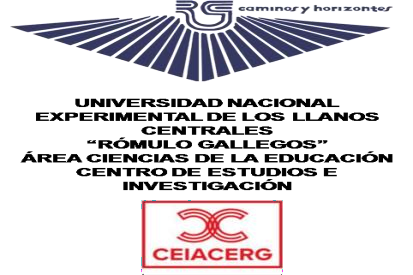 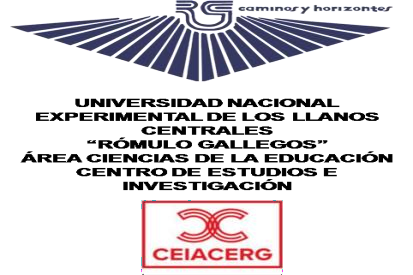 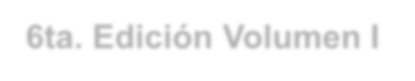 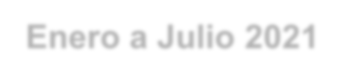 6ta. Edición Volumen I Enero a Julio 2021 Revista Semestral- Venezuela

que los proyectos deben ser elaborados respondiendo a las necesidades de las comunidades, ofreciendo soluciones de manera metodológica, y tomando en consideración los planes de desarrollo municipal, regional y nacional. En función de tal disposición, los proyectos pueden ser presentados por las instituciones de educación superior, por el Ministerio de Educación Superior, los estudiantes de educación superior, las asociaciones gremiales, las instituciones públicas, las instituciones privadas y las comunidades organizadas.

Fundamentos Teóricos
El Servicio Comunitario
El servicio comunitario es toda actividad realizada en las comunidades por los  estudiantes de educación superior, a fin de poner en práctica todos los conocimientos adquiridos durante la formación académica, bien sean culturales, deportivas, humanísticos, técnicos o científicos, en beneficio de la comunidad y lograr los objetivos planteados en pro del bienestar común. Donde la Universidad establecerá los mecanismos de coordinación y convenios entre entidades públicas, privadas, asociaciones gremiales, consejos comunales, y la comunidad organizada, a los efectos de garantizar una cartera de proyectos sociales que respondan a las características señaladas por la Ley de Servicio Comunitario del Estudiante de Educación Superior, en el entendido que la prestación del servicio comunitario se atenderá bajo la modalidad de proyectos, los cuales serán presentados por la posible entrega a los niveles gubernamentales a los efectos de jerarquizar y subsanar las necesidades planteadas o diagnosticadas y finalmente lograr el desarrollo necesario y deseado.
Ahora bien, los estudiantes se orientan en relación al diagnóstico comunitario, que es un instrumento empleado por las comunidades para la edificación en colectivo del conocimiento sobre la realidad, en el que se publican los problemas que las afectan, los recursos con los que cuentan y las potencialidades propias de la localidad lo cual, permite identificar, ordenar y jerarquizar los problemas comunitarios. Tomando en consideración la convivencia universitaria que el ser humano en la que transita desde sus inicios que la educación por un proceso de construcción de la personalidad, su crecimiento y desarrollo  origina  el conocimiento, la experiencia y el conjunto de interacciones en contacto con la vida, la naturaleza, los elementos que lo rodean, el centro educativo donde aprende entre otros; que le permiten tener una forma de ser específica, relacionarse y comunicarse con sus semejantes y en el caso del estudiante universitario, la identidad se  vislumbra como el resultado del conjunto de interacciones múltiples con el ambiente de aprendizaje, la institución, profesores, compañeros de estudio y por ende con la comunidad.
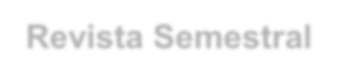 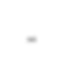 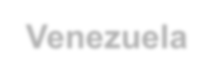 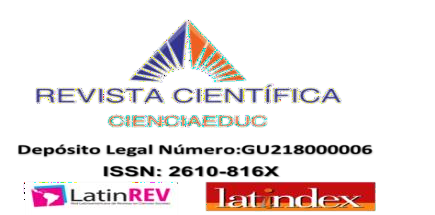 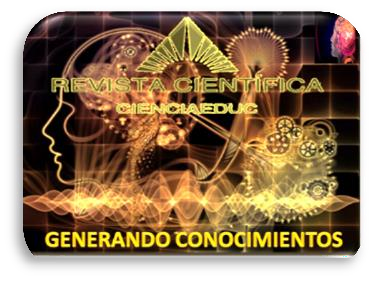 Volumen 4,  Número 1  Enero a Julio 2021
Revista Semestral. Venezuela
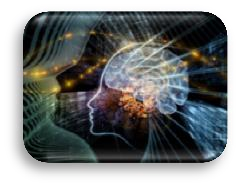 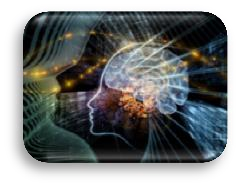 El Hacer del Servicio Comunitario en la Formación Ética Social de los Estudiantes del Sector Universitario
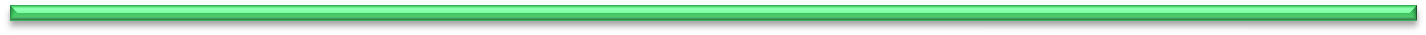 Especialista Lelis Rondón
86
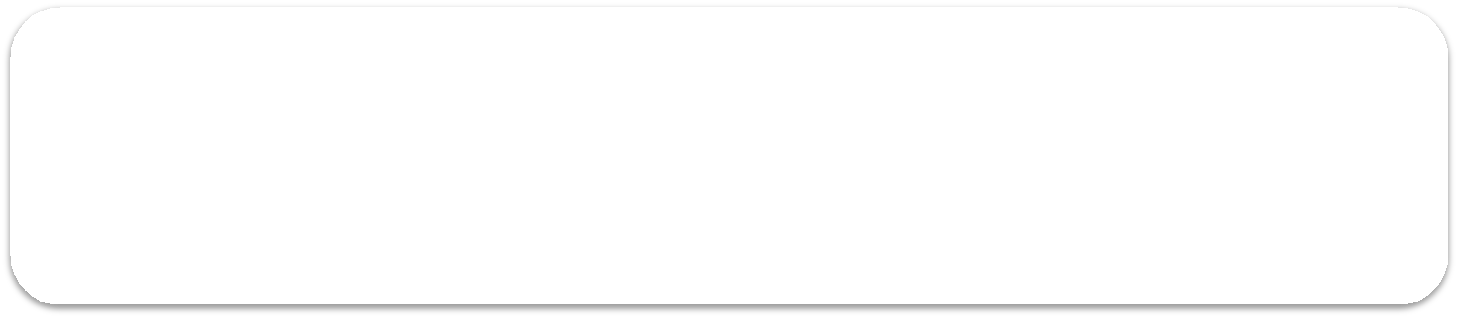 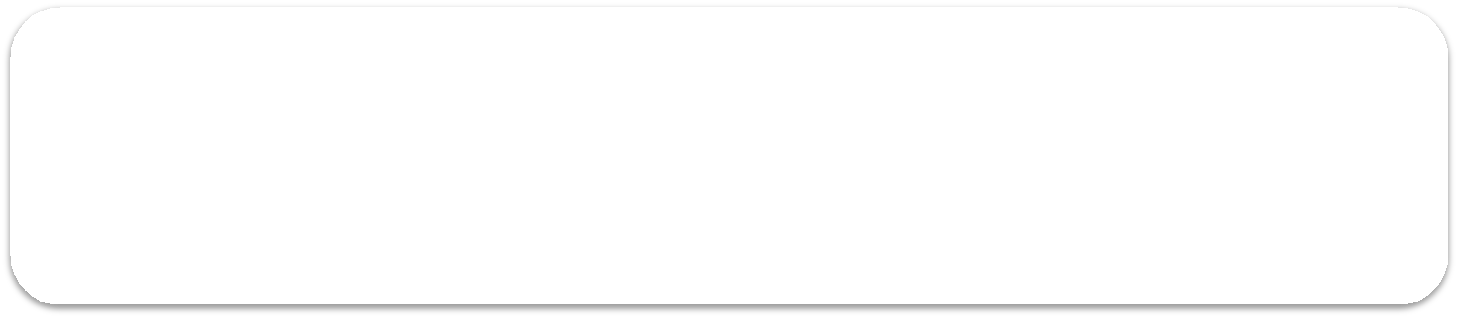 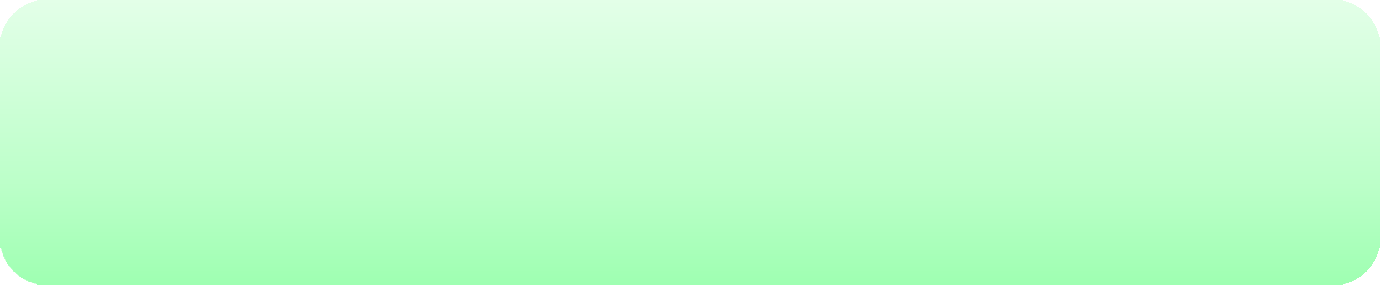 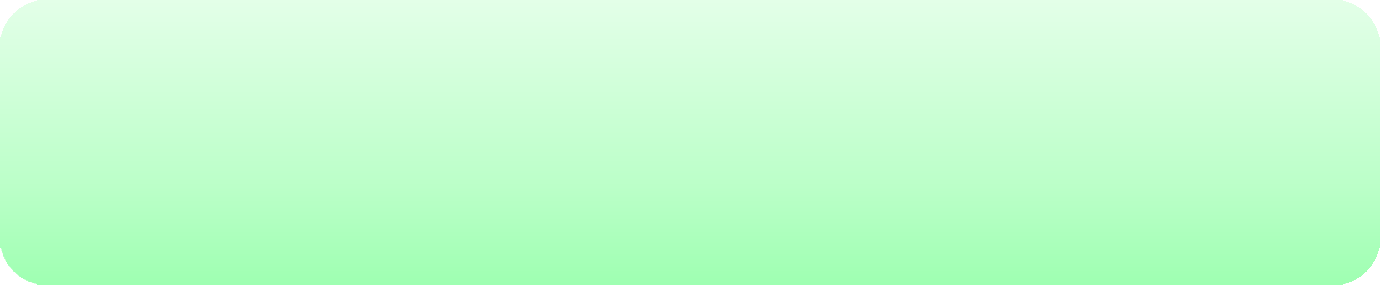 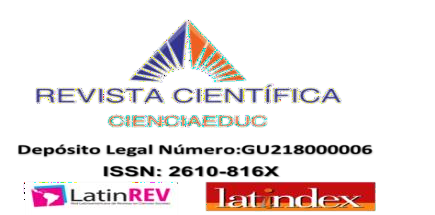 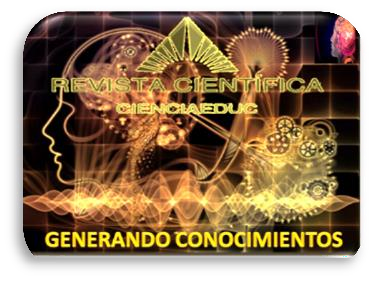 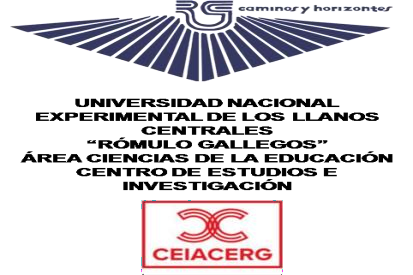 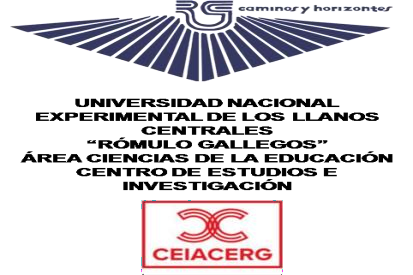 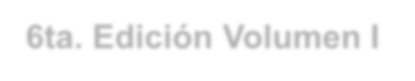 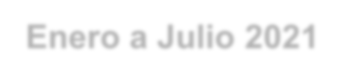 6ta. Edición Volumen I Enero a Julio 2021 Revista Semestral- Venezuela
Bases Legales

De acuerdo con la Constitución de la República Bolivariana de Venezuela (1999) en su Artículo 132 del  Capítulo  X  indica  los  siguientes:  Toda  persona  tiene  el  deber  de  cumplir  las responsabilidades sociales y participar en la vida comunitaria del país. Promoviendo y defendiendo los derechos humanos en concordancia con el Artículo 135 de la Constitución de la República Bolivariana de Venezuela, el cual establece, en su parte final que “Quienes aspiren al ejercicio de cualquier profesión, tienen el deber de prestar servicio a la comunidad durante el tiempo, lugar y condiciones que determine la ley”.
Por su parte el artículo 4 de la Ley de servicio comunitario, podemos describirlo como la actividad que debe ser desarrollada en las comunidades estudiantiles de educación superior, aplicando conocimientos científicos, culturales, técnicos y demás que sean adquiridos durante la formación académica. Debe ser obligatorio para poder recibir un título de cualquier profesión.
CAPITULO III MARCO METODOLÓGICO

La perspectiva metodológica constituye el camino que sigue el investigador para el abordaje del objeto de investigación. A este respecto se hace de singular importancia que el investigador bajo una concepción teórica formule el plan para alcanzar los propósitos que se persiguen en la investigación. A continuación, se presenta el marco metodológico de la presente investigación, donde se plasman los procedimientos lógicos, técnicos operacionales de esta investigación.

Tipo, Nivel y Modalidad de la Investigación

La investigación fue de tipo documental ya que según Palella y Martins (2006), “Es la recopilación de información en diversas fuentes. Indaga sobre un tema en documentos orales o escritos”. (p.99). Es Documental puesto que el tema, dado su reciente enfoque, amerita de indagación más profunda y detallada, permitiendo un acercamiento a la aplicabilidad y funcionalidad del en el contexto socioeducativo venezolano actual. Se enmarcó en el nivel descriptivo, referido al grado de profundidad con que se abordó el objeto o fenómeno. Al respecto, Méndez, (1998), manifiesta que “El estudio descriptivo identifica las características del universo investigado, señala formas de conducta y actitudes, establece comportamiento, conceptos, descubre y comprueba la asociación entre variables de investigación” (p.89).
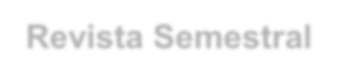 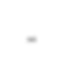 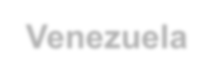 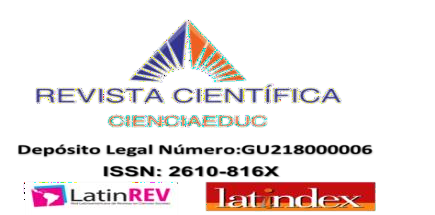 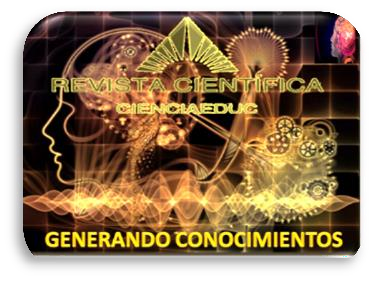 Volumen 4,  Número 1  Enero a Julio 2021
Revista Semestral. Venezuela
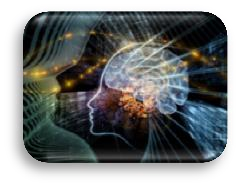 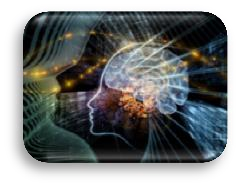 El Hacer del Servicio Comunitario en la Formación Ética Social de los Estudiantes del Sector Universitario
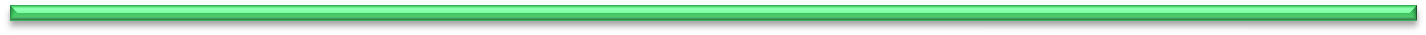 Especialista Lelis Rondón
87
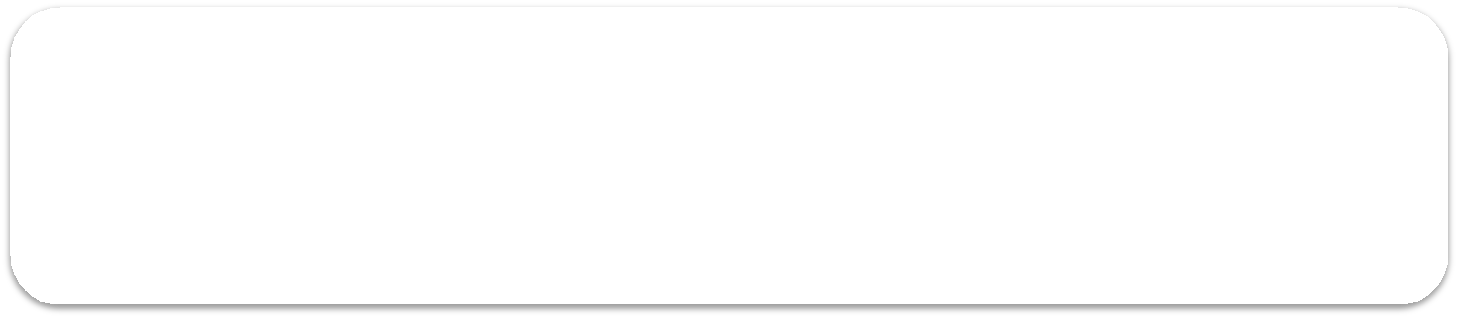 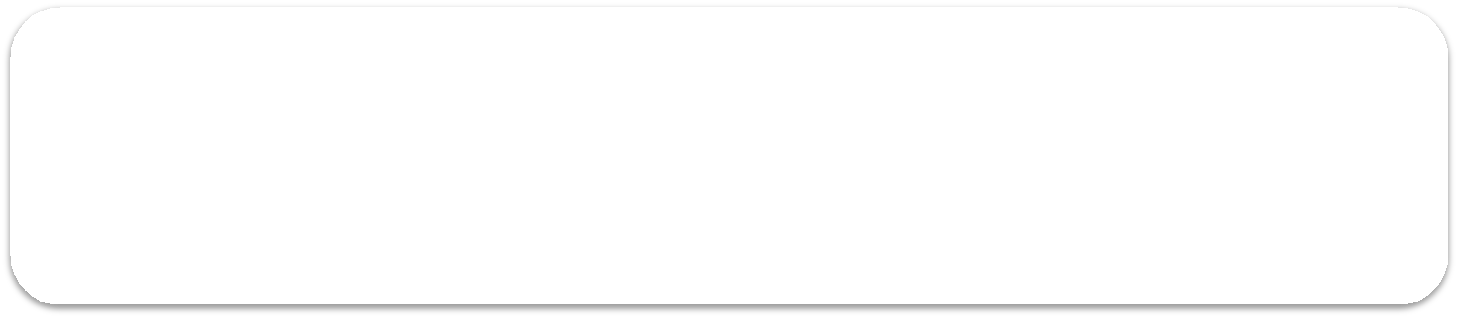 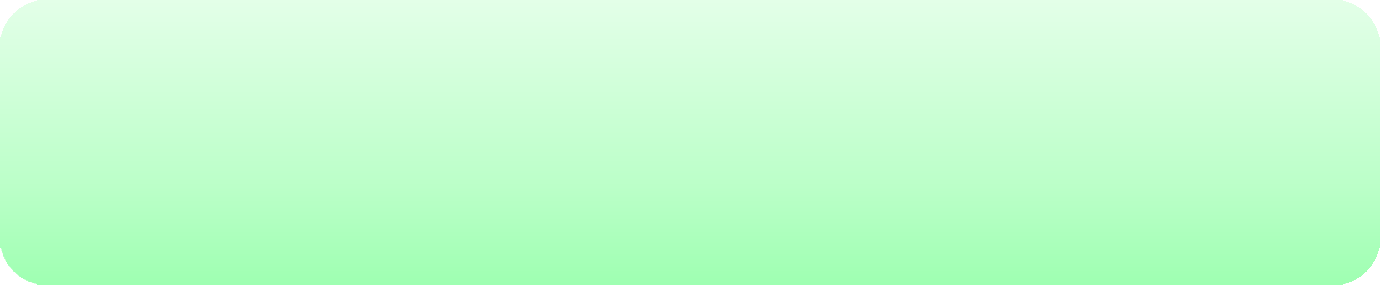 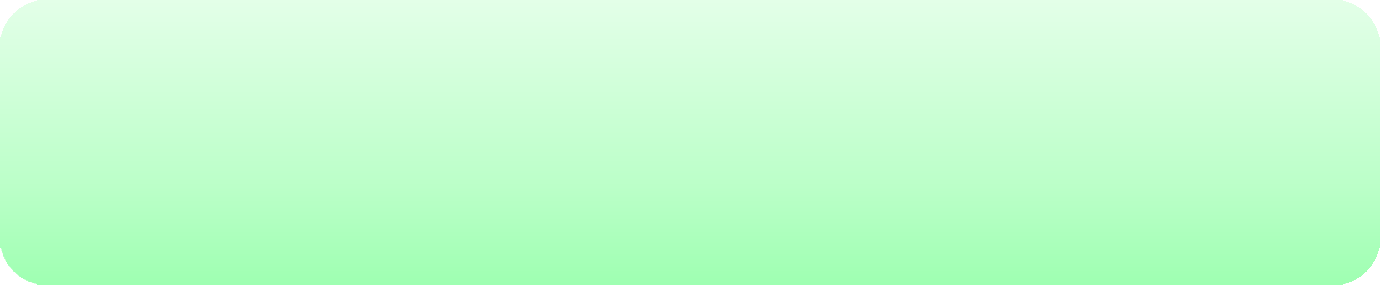 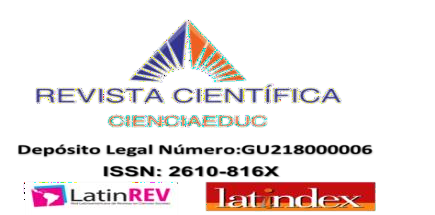 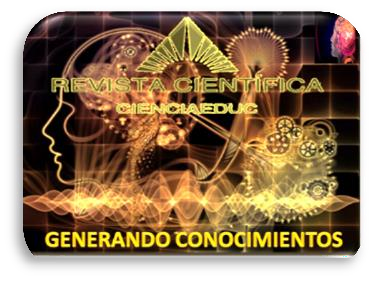 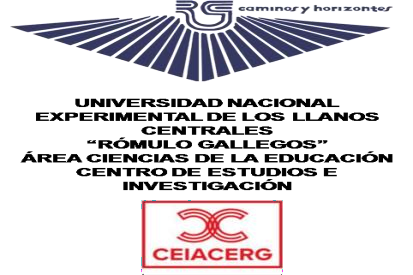 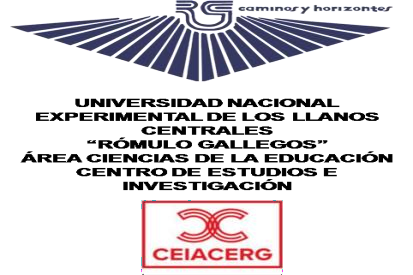 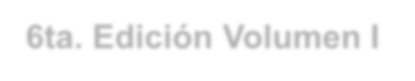 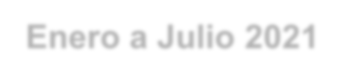 6ta. Edición Volumen I Enero a Julio 2021 Revista Semestral- Venezuela

La modalidad hace relación con el manejo de la realidad por parte del investigador, cada investigación es un diseño propio sobre una determinada realidad que presenta el investigador. Al respecto Sabino (2006), argumenta que, “Todo diseño de investigación se fundamenta en proporcionar un modelo de verificación que permita constatar hechos con teoría, y su forma es la de una estrategia o plan general que determina las operaciones necesarias para hacerla.” (p.36).

Diseño de la Investigación

En esta investigación se utilizó un diseño bibliográfico, el cual permitió recolectar información correspondiente a la teoría y propuesta que tienen los distintos autores sobre los temas abordados.

Método de la Investigación

El método utilizado en la investigación fue el método Analítico- Deductivo-Reflexivo porque conduce  el  proceso  investigativo  separando  o  discerniendo  los  elementos  o  caracteres respectivamente de un todo siguiendo ordenamientos lógicos, de allí que Abad (2009) lo define como aquel donde “Se distinguen los elementos de un fenómeno y se procede a  revisar ordenadamente cada uno de ellos por separado”. (p.9). En cuanto al método deductivo se puede decir que el punto de partida es el antecedente que afirma una verdad universal; el punto de llegada es el consecuente, que afirma una verdad menos general, particular, contenida implícitamente en el primero. El proceso deductivo lleva al investigador, de lo conocido a lo desconocido, con poco margen de error.

Técnicas de Recolección de la información

En todo estudio que se lleva a cabo, para su éxito es necesario sistematizar un plan de acción donde se precisen los detalles que se deben cumplir para obtener resultados. Para González (1999) “Las técnicas para recopilar la información constituye el plan general del investigador para obtener respuestas a sus interrogantes o comprobar las hipótesis de investigación y desglosa las estrategias básicas que él adopta para generar información exacta” (p.264). Las técnicas utilizadas en esta investigación para recolectar la información son las siguientes:
Búsqueda e identificación de fuentes escritas, como lo representan: Libros, folletos, tesis de grado, revistas, periódicos, monografías entre otros.
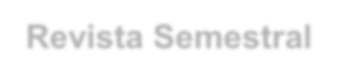 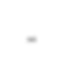 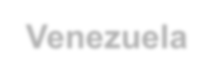 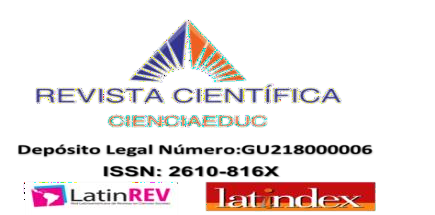 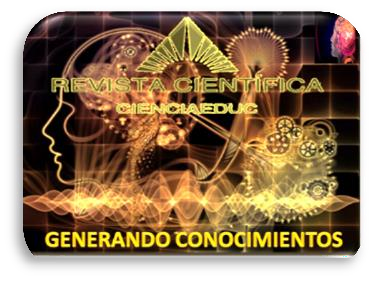 Volumen 4,  Número 1  Enero a Julio 2021
Revista Semestral. Venezuela
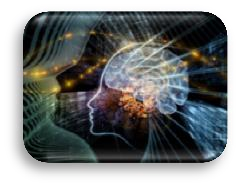 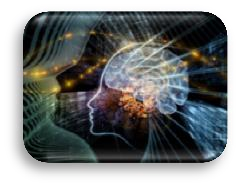 El Hacer del Servicio Comunitario en la Formación Ética Social de los Estudiantes del Sector Universitario
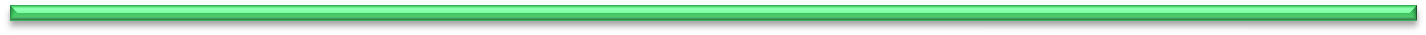 Especialista Lelis Rondón
88
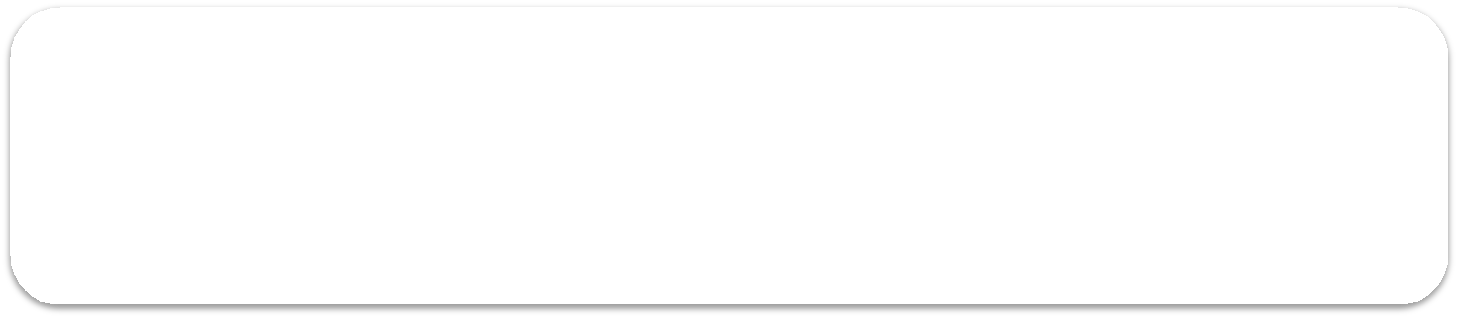 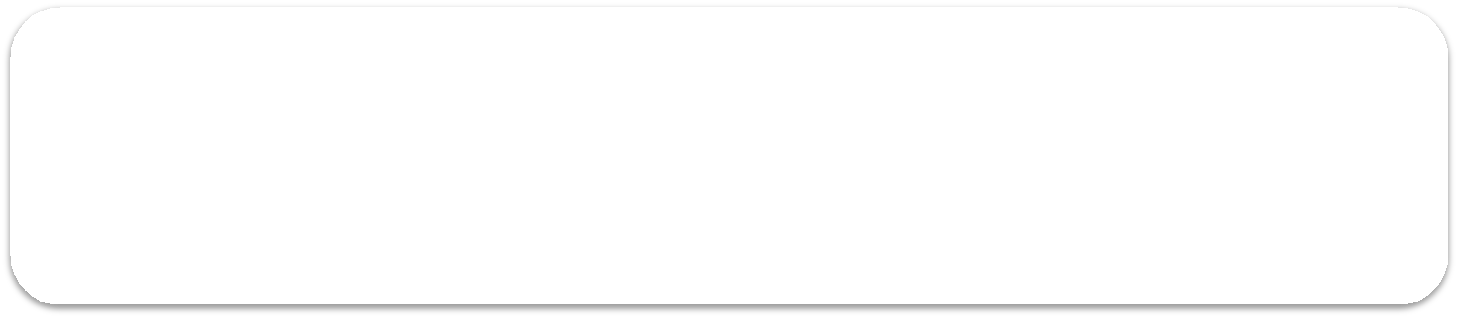 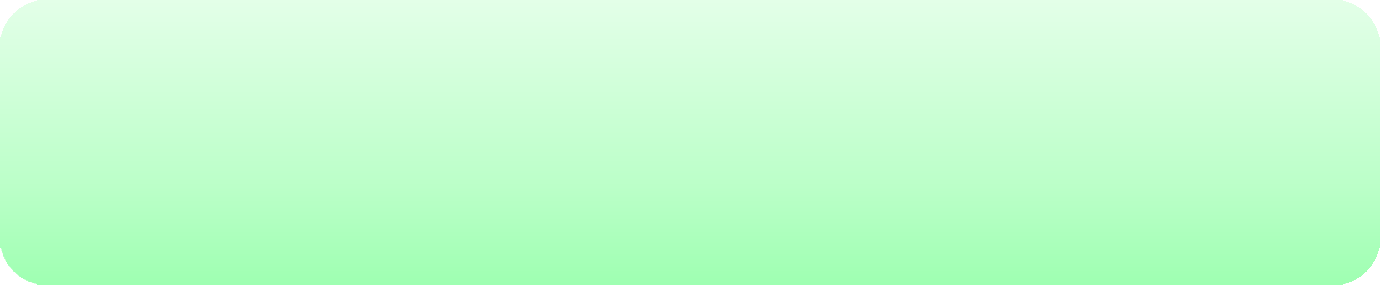 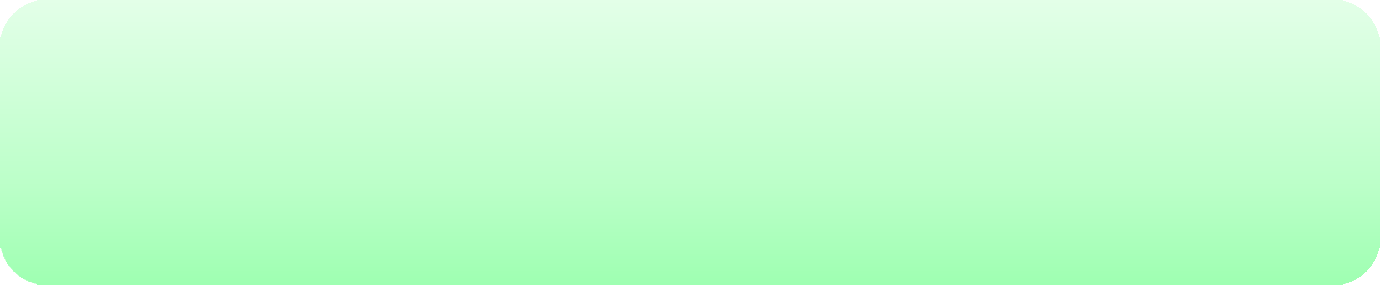 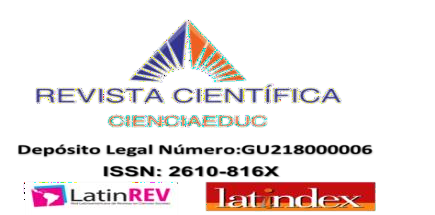 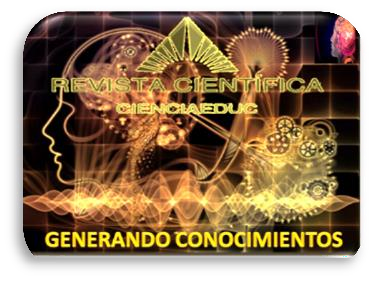 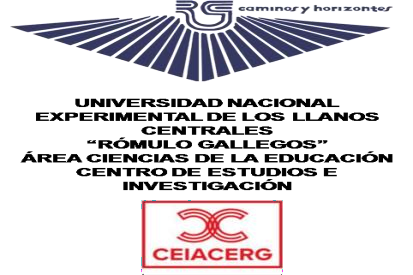 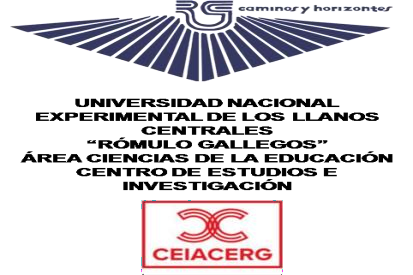 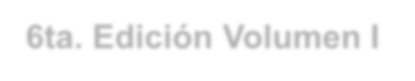 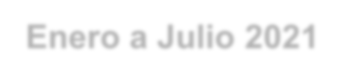 6ta. Edición Volumen I Enero a Julio 2021 Revista Semestral- Venezuela

Estudio rápido y selectivo del contenido de las fuentes escritas recabadas, a fin de seleccionar 	aquellas fuentes consideradas útiles y necesarias a los efectos de la investigación.
	Análisis de contenido, aplicación de la técnica del subrayado y del fichaje conducente a la elaboración de los instrumentos básicos del diseño bibliográfico.
	Evaluación de la información recabada y la posterior verificación de la confiabilidad y relevancia de la misma, para incorporarla al presente trabajo de investigación.
	Elaboración de las conclusiones y recomendaciones a las que hubiere lugar y la elaboración del informe monográfico respectivo.

Procedimiento de la Investigación

La investigación es un proceso dirigido a la obtención y producción de nuevos conocimientos, del cual se tomaron como fases de la investigación, según Arias (2006) las siguientes:
Fase I: Se seleccionó el tema, el cual se realizó a través de la indagación e investigación de diferentes trabajos especiales de grado; para la bibliografía utilizada se tomará información en libros, artículos, así como en la navegación en la web Internet.
Fase II: Se planteó el problema, además de su justificación, se establece el marco teórico, se definen las técnicas e instrumentos de recolección de datos, el análisis e interpretación de los mismos.
Fase III: Se redactó el borrador y se elaboró el trabajo especial de grado definitivo, se validaron las fuentes  de  información  para  proceder  al  análisis  y  formular  las  conclusiones  y  las recomendaciones respectivas.


CONCLUSIONES

Siempre el encuentro nos motivara a ver las cosas desde el fundamento de la realidad, no desde las emociones; ósea, hoy nos vemos y oímos porque nos encontramos para ser las cosas que investigamos y almacenamos para que la podamos justificar como conocimientos. Pertinente la selección de antecedentes de los descriptores de enfoque valores, respeto, convivencia, prácticas de asociaciones, técnicas de recolección de información y apoyo de analizar para precisar como elementos de la globalización y la transculturización hacen posible que los estudiantes actúen contrario a sus principios, normas y valores por lo que se plantea una propuesta de intervención social que favorezca la cohesión social.
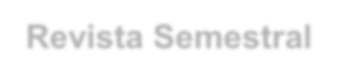 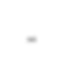 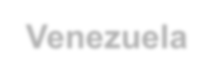 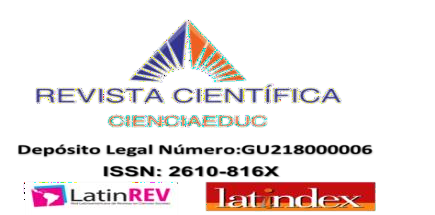 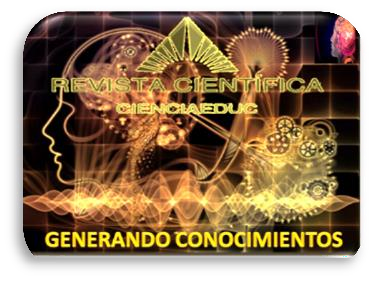 Volumen 4,  Número 1  Enero a Julio 2021
Revista Semestral. Venezuela
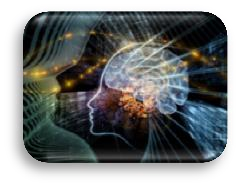 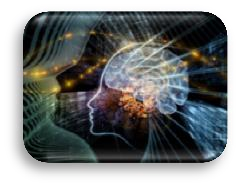 El Hacer del Servicio Comunitario en la Formación Ética Social de los Estudiantes del Sector Universitario
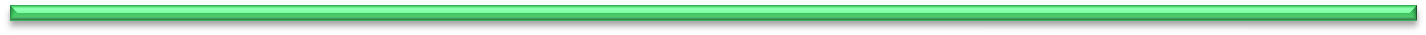 Especialista Lelis Rondón
89
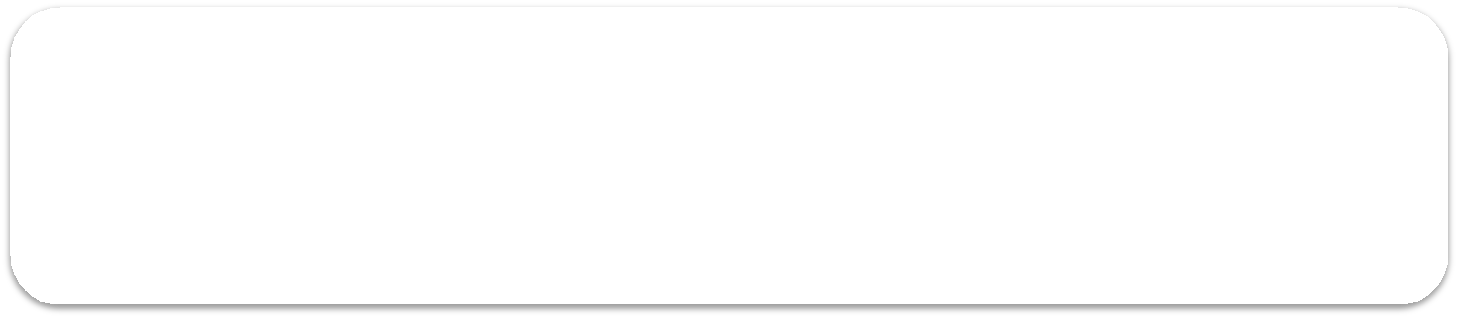 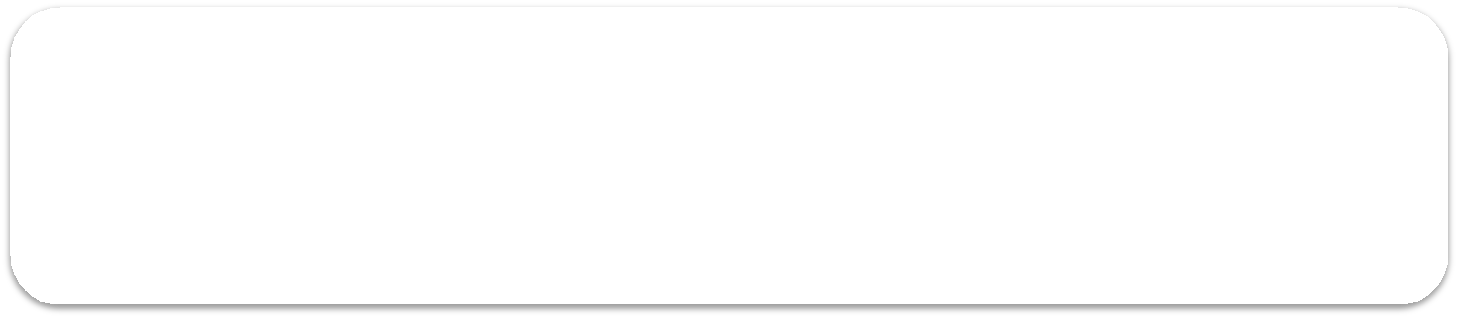 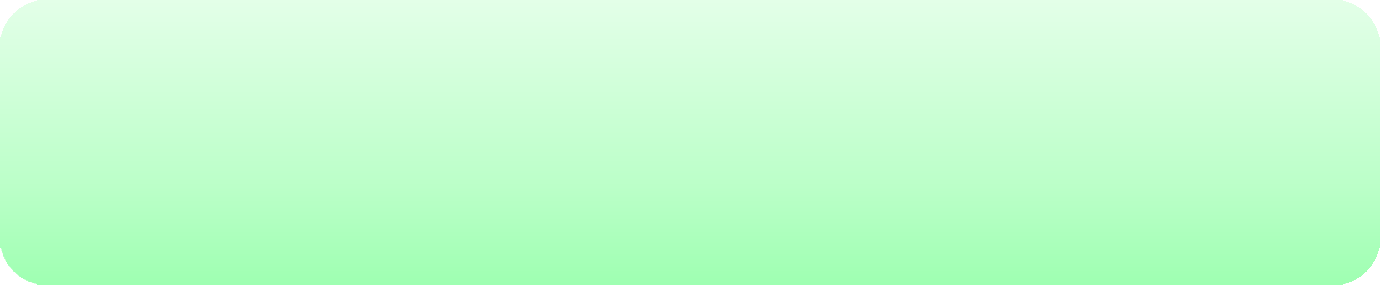 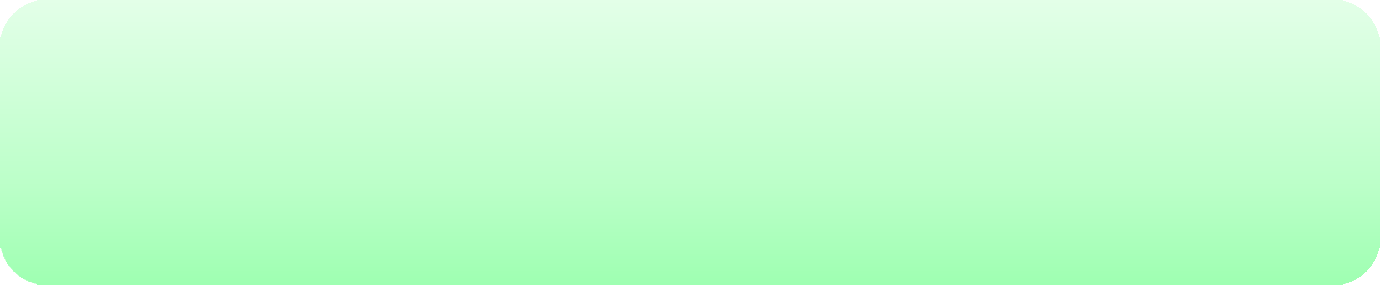 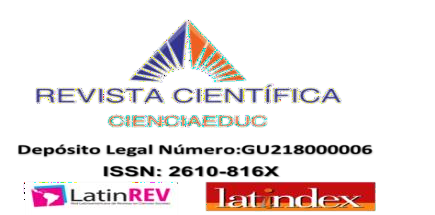 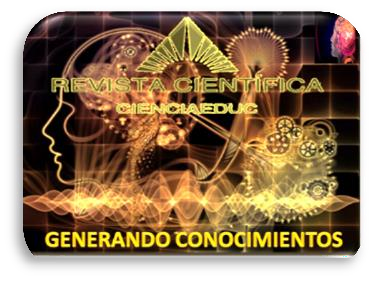 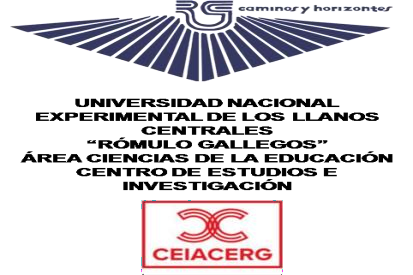 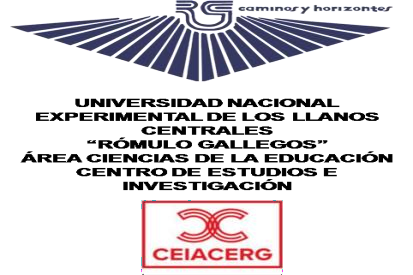 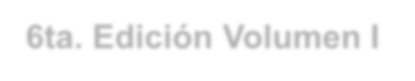 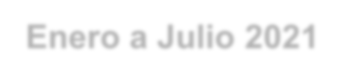 6ta. Edición Volumen I Enero a Julio 2021 Revista Semestral- Venezuela
El abordaje epistemológico que se realizó pretende aclarar y comprender el significado dado por el individuo, que se encuentra en proceso de formación académica profesional y de consolidación de su personalidad referido al valor respeto, importando para su comprensión no solo lo determinante del concepto, sino el mensaje, la postura, las actividades los gestos y todo lo meta comunicador  implícito en la representación del mismo en una actitud en la representación del mismo.
En una actitud  frente al conocimiento y a la forma en que se  aprende a construir desde la realidad universitaria  interesando  lo  humana  de  su  significado  en  las  interacciones  académicas comunitarias, porque es a partir de ese proceso reflexivo del estudiante, desde entonces se requiere la articulación del proceso de aprendizaje con los procesos subjetivos que tiene acerca de su conducta para actuar de acuerdo con las normas, políticas, reglamentos y contratos de aprendizaje  o  contratos  académicos  e  intercambiar  de  manera  integrada,  experiencias conocimientos como futuro profesional con resultados significativos. La actual Constitución de la República Bolivariana de Venezuela (1999), ofrece un medio practico para renovar la vida  de comunidad que junto a la ley del Servicio Comunitario y la responsabilidad de las universidades pueda ser un medio eficaz para la renovación de alianzas  que a través  del dialogo y la convivencia.
Basado en la experiencia común, conseguimos llegar a una mayor coincidencia de ideas y a una formulación de juicios comunes, comprendiéndonos ante Dios y los Demás ante una acción común que hemos convenido para cumplir una tarea comunitaria que servirá más allá de formulación escrita, una alianza humanística, donde se evidencia el vivir con creatividad y responsabilidad académica, social  comunitaria junto a los miembros de una comunidad determinada sin estructuras  impuestas desde afuera  sino crear entre todos los actores una realidad social propia de las realidades existentes con coherencia de responsabilidad social. Hoy todo proyecto es un largo camino por recorrer donde debe existir unión, esfuerzo, compromiso y acción concreta con desprendimiento y apego a la conducta ética como entrega al querer cumplir bajo el orden de las ideas y a través del desarrollo de la investigación es posible la integración de las  universidades,  los  Consejos  Comunales,  las  fuerzas  vivas,  las  deficiencias  y  las potencialidades.
Para que en el abordaje para el cumplimiento del servicio comunitario podamos coadyuvar esfuerzos éticos y morales que involucran al estado para consolidar los proyectos que deriven del interés social  humano de manera que se involucre la población, en un diseño del plan con principios basados en la  orientación, planificación de proyectos  y acompañamiento de  criterios  de evaluación de modo de presentar el informe final con visión convincente hacia las mejoras y el desarrollo comunitario.
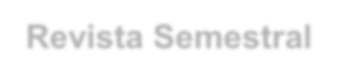 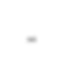 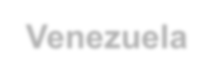 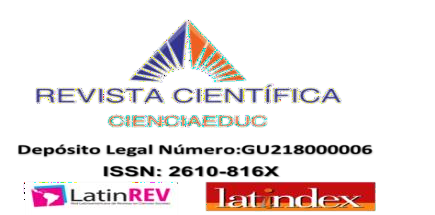 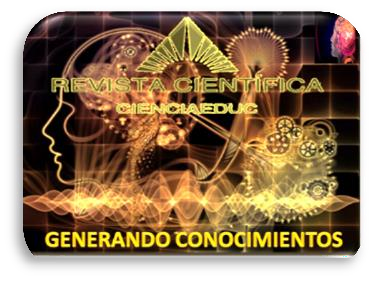 Volumen 4,  Número 1  Enero a Julio 2021
Revista Semestral. Venezuela
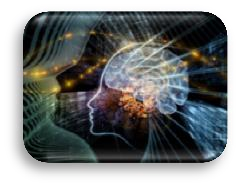 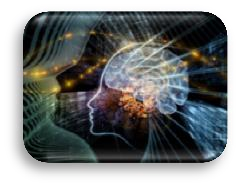 El Hacer del Servicio Comunitario en la Formación Ética Social de los Estudiantes del Sector Universitario
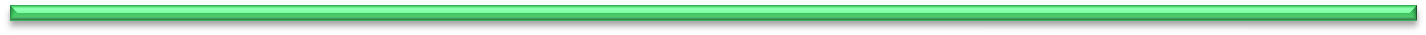 Especialista Lelis Rondón
90
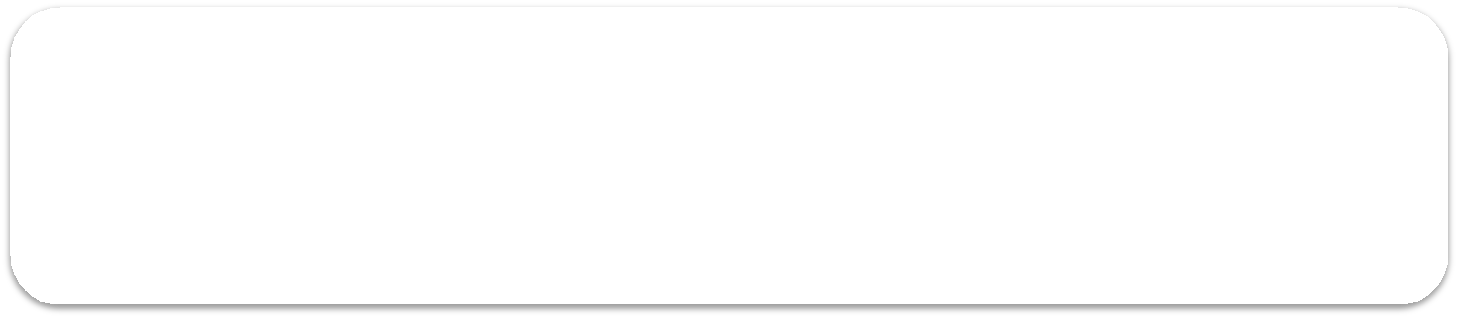 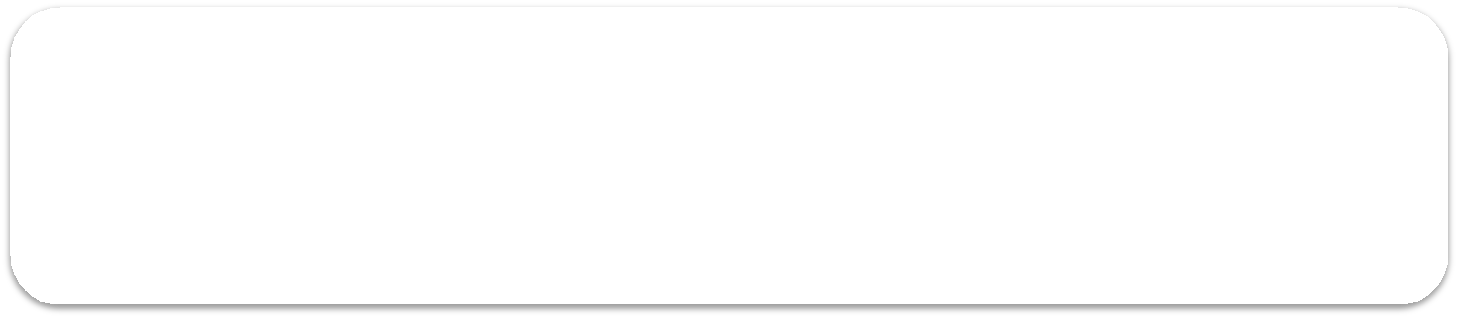 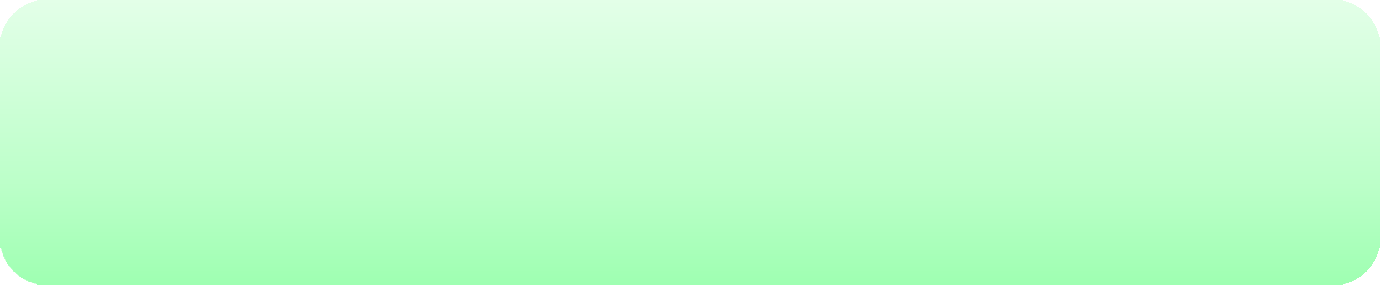 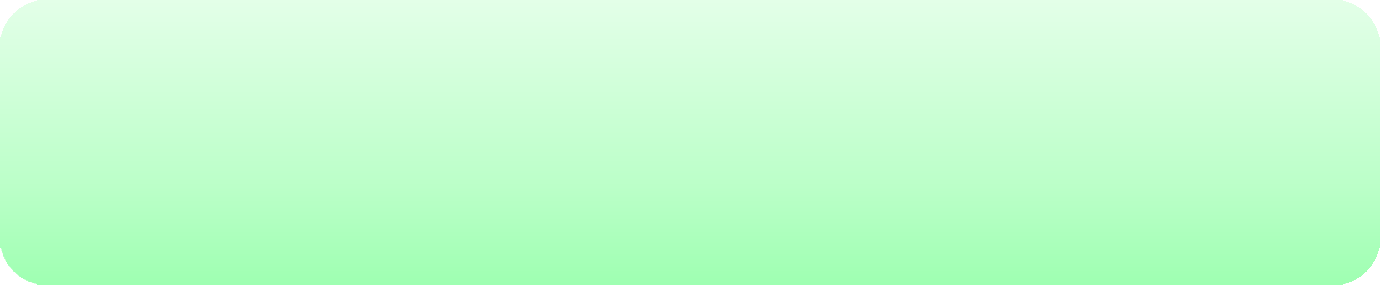 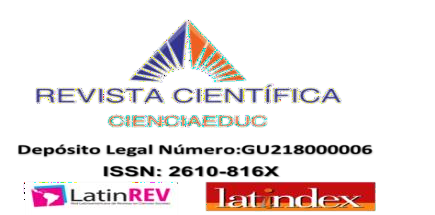 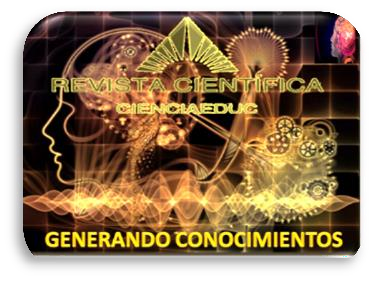 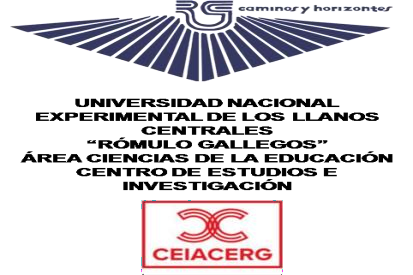 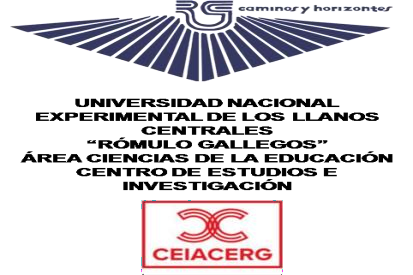 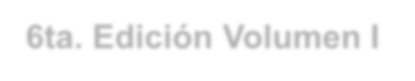 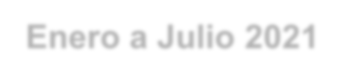 6ta. Edición Volumen I Enero a Julio 2021 Revista Semestral- Venezuela
Finalmente se tiene presente la necesidad de dejar constancia del interés mancomunado de existencia de una visión clara que a la luz de la preeminencia constitucional y el requisito legal del cumplimiento del servicio comunitario de parte de los estudiantes universitarios, existe otra necesidad de salirse dentro de nosotros mismos en el entendido del encuentro como humanos y como hermanos para caminar juntos con sensibilidad social ante la mediación para ayudarnos a vivir y a construir la fraternidad sobre el encuentro de la comunión como Don y  Tarea como misioneros a la evangelización y al servicio de los pobres y marginados pero como iguales.
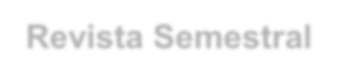 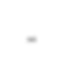 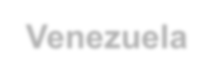 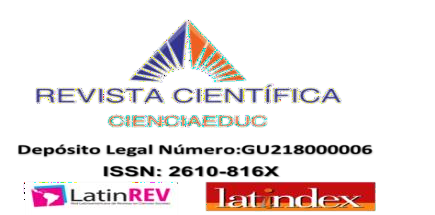 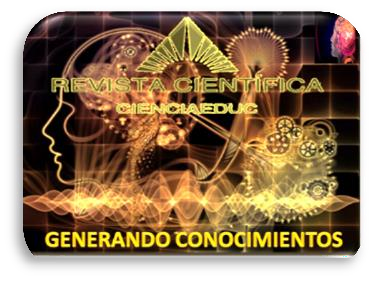 Volumen 4,  Número 1  Enero a Julio 2021
Revista Semestral. Venezuela
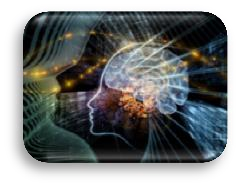 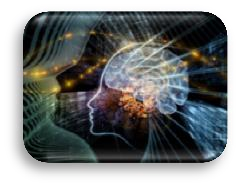 El Hacer del Servicio Comunitario en la Formación Ética Social de los Estudiantes del Sector Universitario
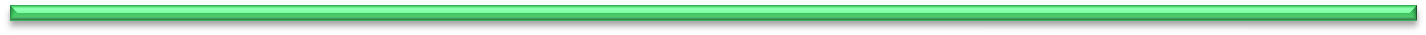 Especialista Lelis Rondón
91
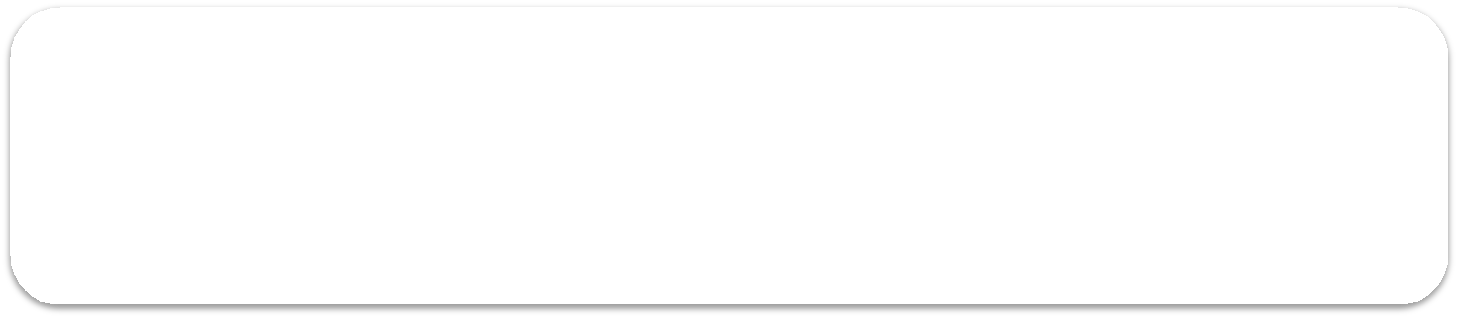 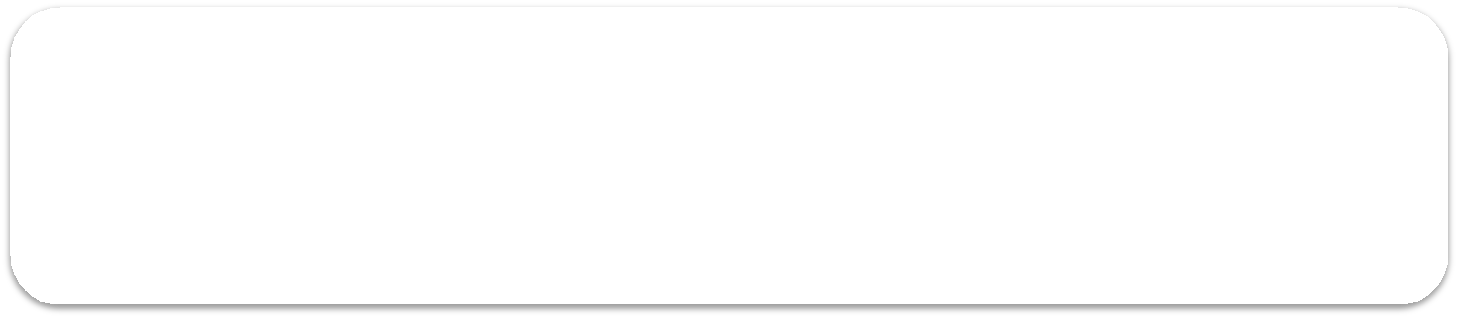 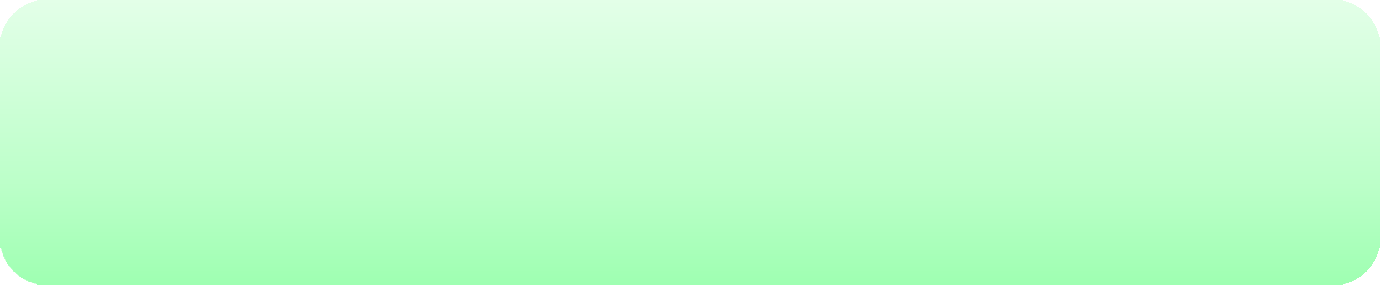 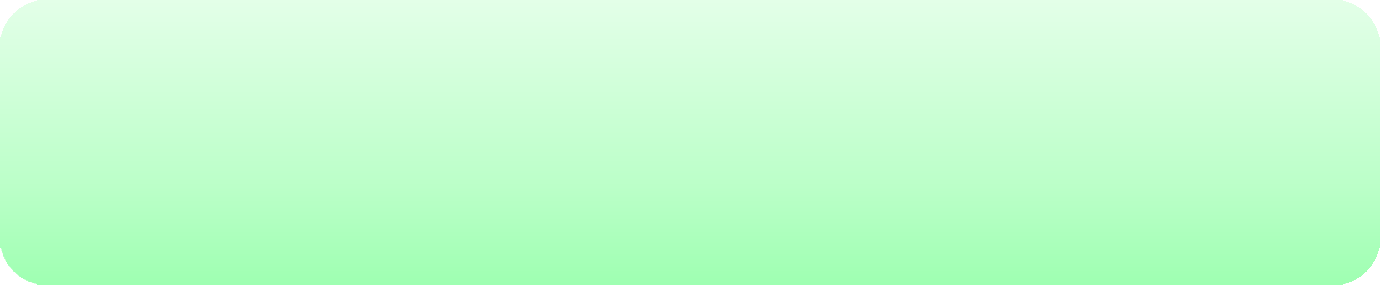 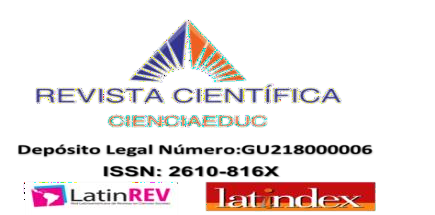 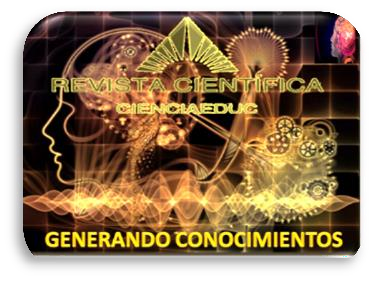 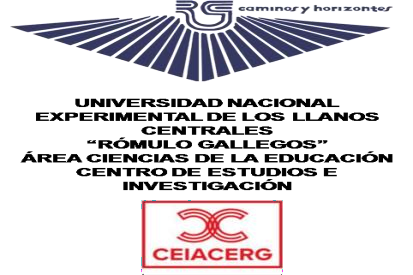 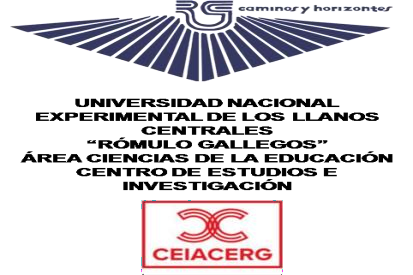 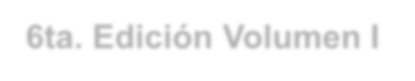 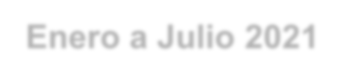 6ta. Edición Volumen I Enero a Julio 2021 Revista Semestral- Venezuela
REFERENCIAS BIBLIOGRÁFICAS

Asamblea Nacional de la República Bolivariana de Venezuela. (2.005) Ley de Servicio Comunitario del Estudiante de Educación Superior. Gaceta Oficial Nº 38.272 del 14 de Septiembre de 2005.
Álvarez  y  otros  (1996),  La  participación  comunitaria  Caracas.  Centro  Latinoamericano  de Administración para el Desarrollo,
Abad (1999), Conferencia Internacional sobre atención primaria de salud Universidad de Antioquia, Medellín.
Barylko, Jaime (2005). Reflexiones filosóficas. En la búsqueda de la verdad. Editorial Ariel. Argentina. Contreras,  E  (2006).  El  Servicio  Comunitario  como  expresión  de  la Responsabilidad Social Comunitaria. Trabajo de Ascenso no publicado	4-Universidad Pedagógica Experimental
Libertador. Caracas.
Cortina, Adela; Castiñeira, Ángel; Conill, Jesús; Domingo, Agustín; García, Domingo. Lozano, José Félix y Lozano, Joseph María (1997). Rentabilidad de la ética para la empresa. Primera Edición. Fundación Argentaria -Visor, C.A. Madrid. pp. 141-152.
Cortina,  A  (2004)  Las  tres  edades  de  la  ética  empresarial.  En  http:/www  chile-hoy delecom.trab/001130.ética.htm.
Etkin, Jorge (1996). La empresa competitiva. Grandeza y decadencia. Un cambio hacia una
organización viable. Mc Graw Hill. Chile.
Ferrer  Soto,  Juliana.  (2006).  La  Corresponsabilidad  como  principio  rector  para  el  Servicio Comunitario desde las Universidades Venezolanas. Trabajo Final presentado en el Postdoctorado de Gerencia de las Organizaciones. Universidad Rafael Belloso Chacín. p. 12.
Figueroa, Luis (2005). Formación Docente: Complejidad y profesionalización. En Revista ETHOS Educativos. No.35. enero-abril. México
Herrera C, (2005) Consideraciones sobre la Ley de Servicio Comunitario del Estudiante de Educación Superior.	Documento	en	línea. Disponibleen:http://www.unesco.org.ve/documentosinteres/venezuela/ConsideracionesLeyServic ioComunitari oCarlosHerrera.pdf
Orellana; Sánchez, E y Orellana, D. (S/A) (2.005) La Responsabilidad Social Universitaria. Disponible en:http://www.redeconomia.org.ve/documentos/desageren/rsuniv.pdf
Lozano, Josep (1999). Ética y Empresa. Editorial Trotta. México.
Quiñones, Y (2007). Ley de servicio comunitario del estudiante de educación superior. En Monografias.com
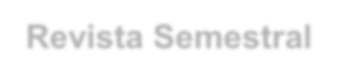 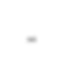 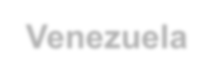 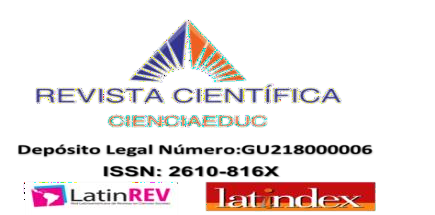 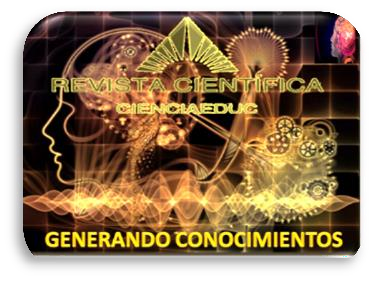 Volumen 4,  Número 1  Enero a Julio 2021
Revista Semestral. Venezuela
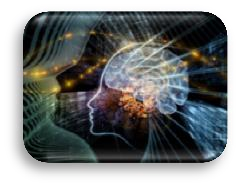 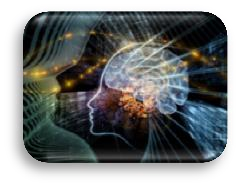 El Hacer del Servicio Comunitario en la Formación Ética Social de los Estudiantes del Sector Universitario
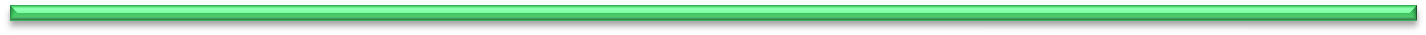 Especialista Lelis Rondón
92
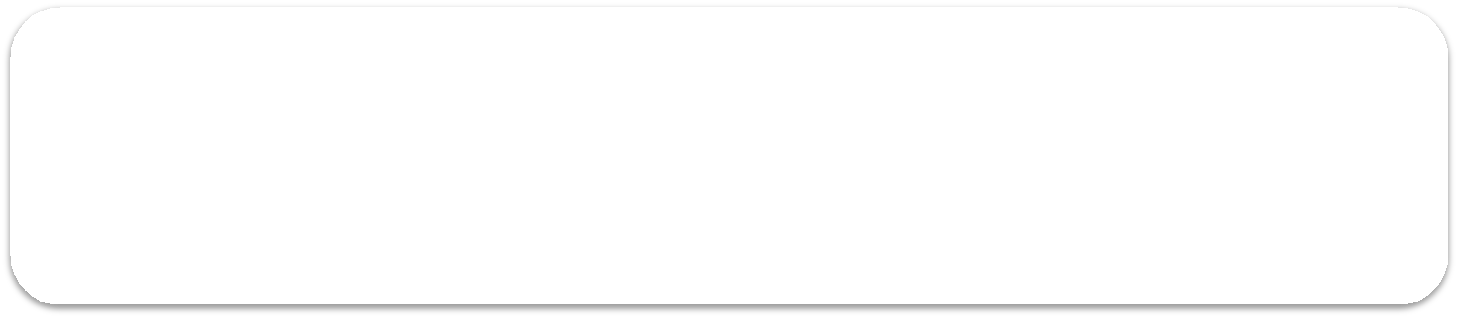 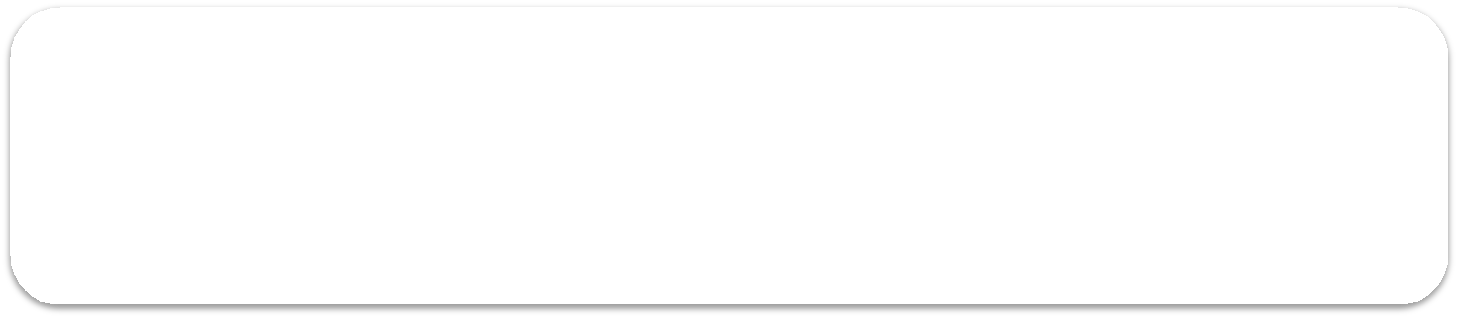 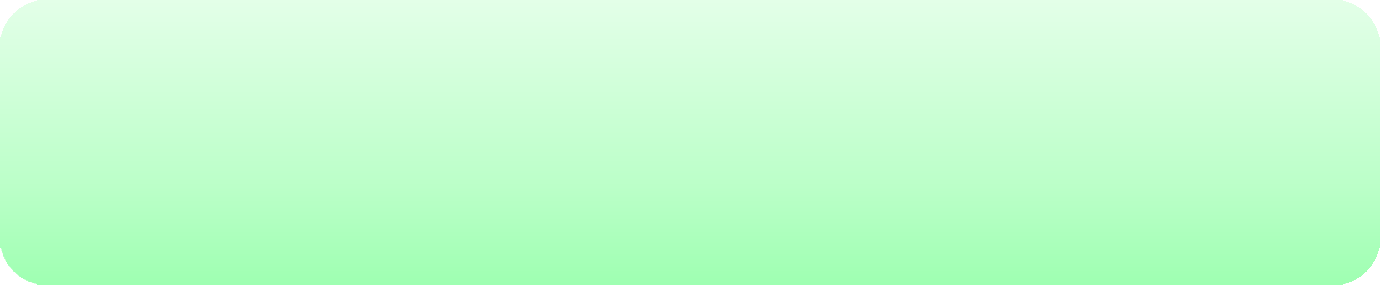 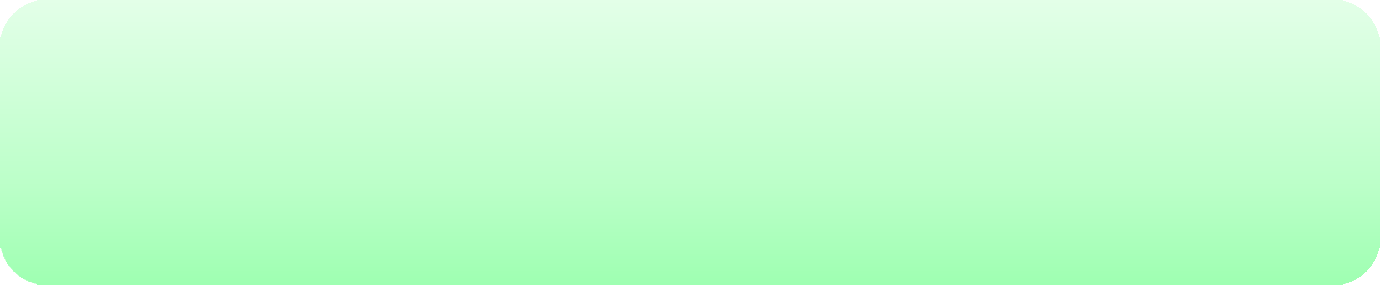 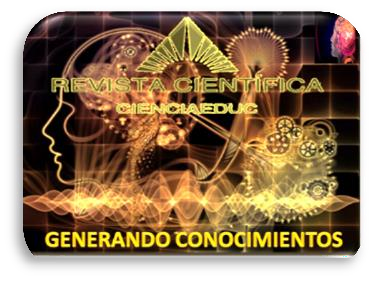 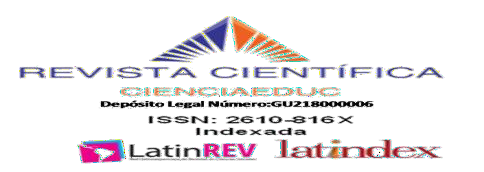 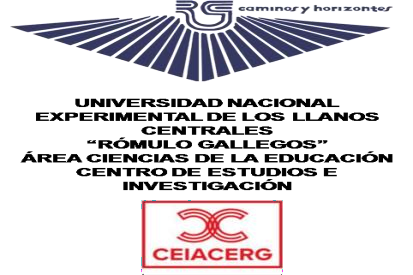 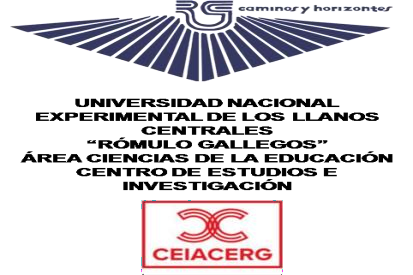 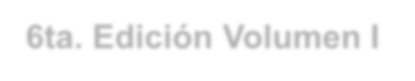 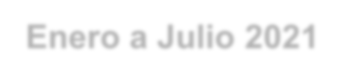 6ta. Edición Volumen I Enero a Julio 2021 Revista Semestral- Venezuela

REFERENCIAS BIBLIOGRÁFICAS

República Bolivariana de Venezuela. Constitución Nacional (2000) Gaceta Oficial Nº 5.453. Asamblea Nacional. Caracas. Venezuela. (24 Marzo 2000).
Rodríguez, C. (2007). Diseño de un taller sobre trabajos comunitarios dirigido a los cadetes de la Escuela de Aviación Militar Venezolana. En Monografias.com.
Rodríguez,  S  (2.005).  Reglamento  de  Servicio  Comunitario  en  la  Educación  Superior.  En: Monografias.com
Trelles, G. (2.005) Un nuevo Modelo de Universidad. En Monografías.com.
Universidad	Católica	Andrés	Bello.	[Página	Web	en	Línea].	Disponible: http://www.ucab.edu.ve/ucabnuevo/noticias/noticia.php?NOTICIA_ID= 500
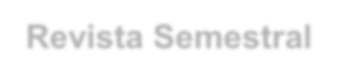 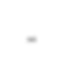 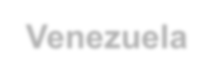 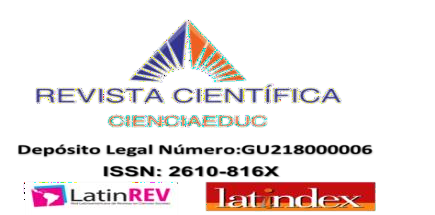 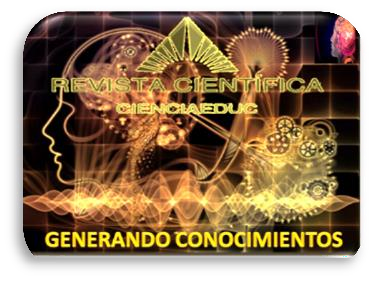 Volumen 4,  Número 1  Enero a Julio 2021
Revista Semestral. Venezuela
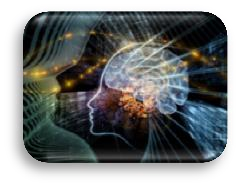 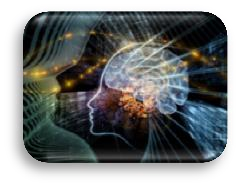 El Hacer del Servicio Comunitario en la Formación Ética Social de los Estudiantes del Sector Universitario
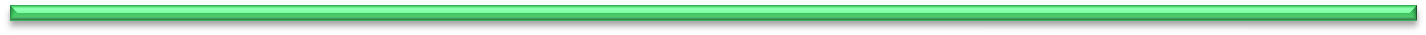 Especialista Lelis Rondón
93
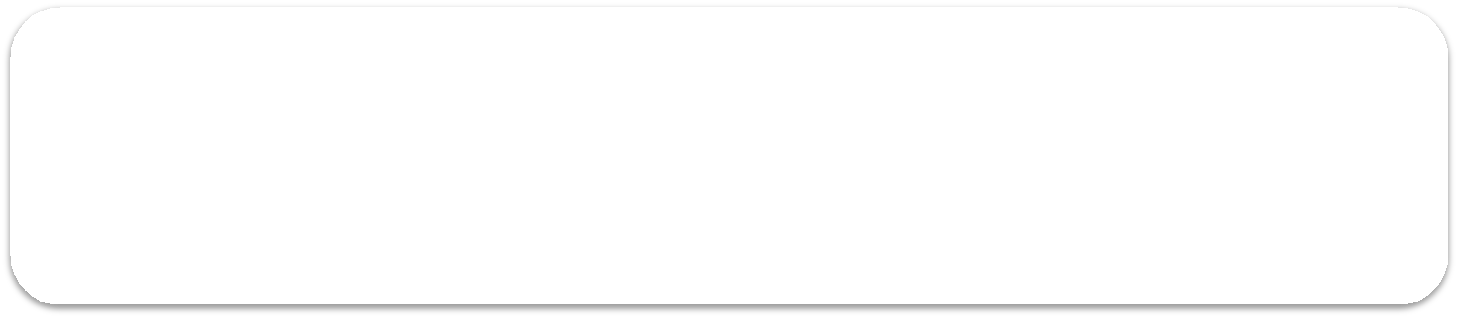 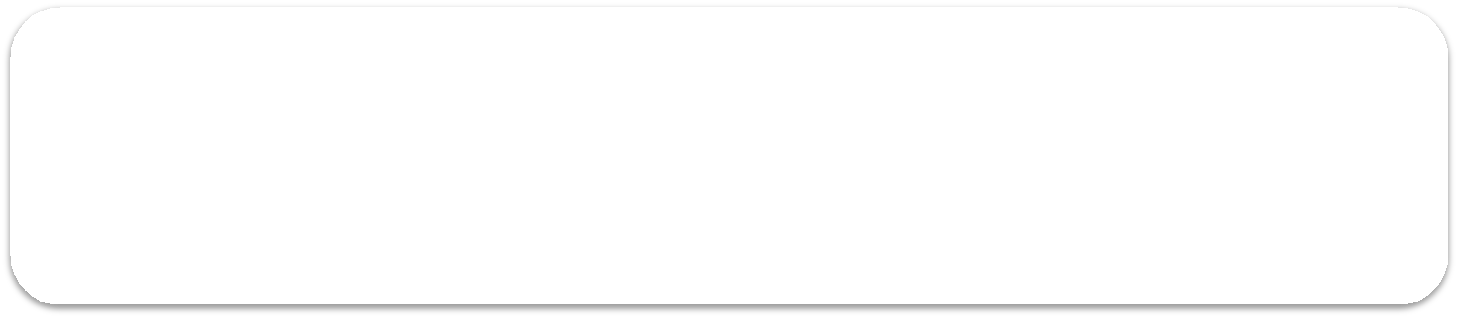 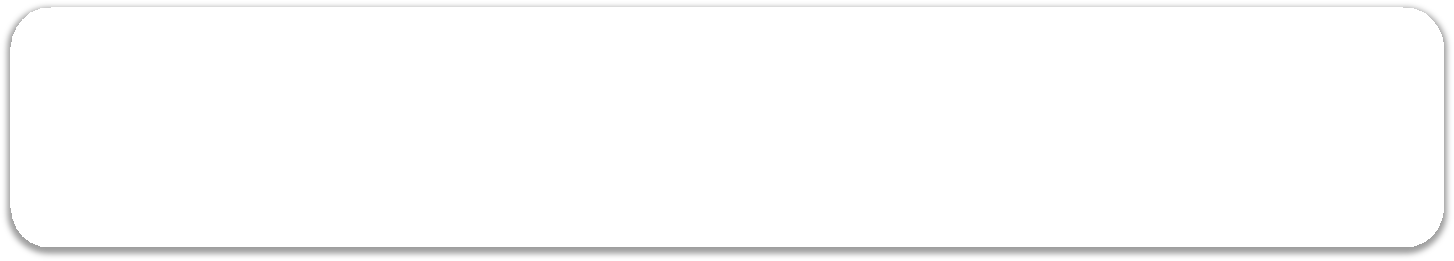 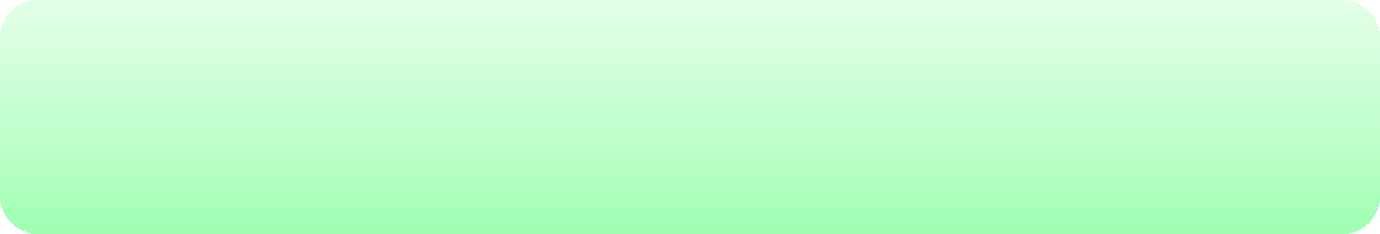 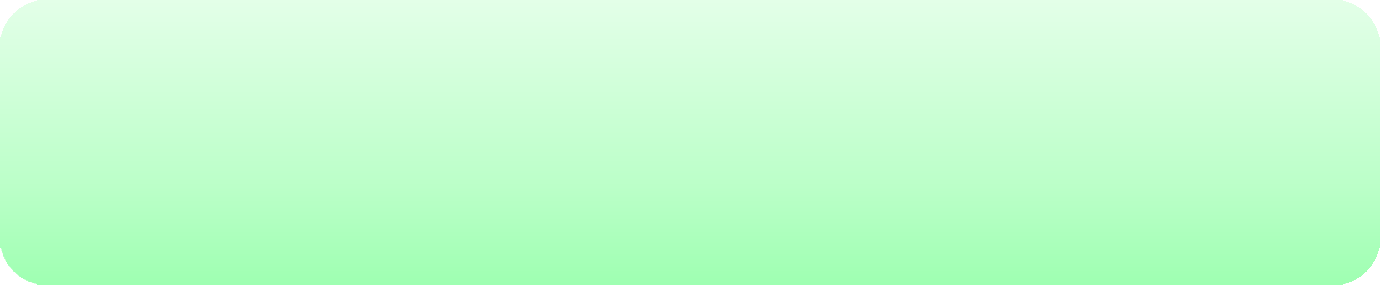 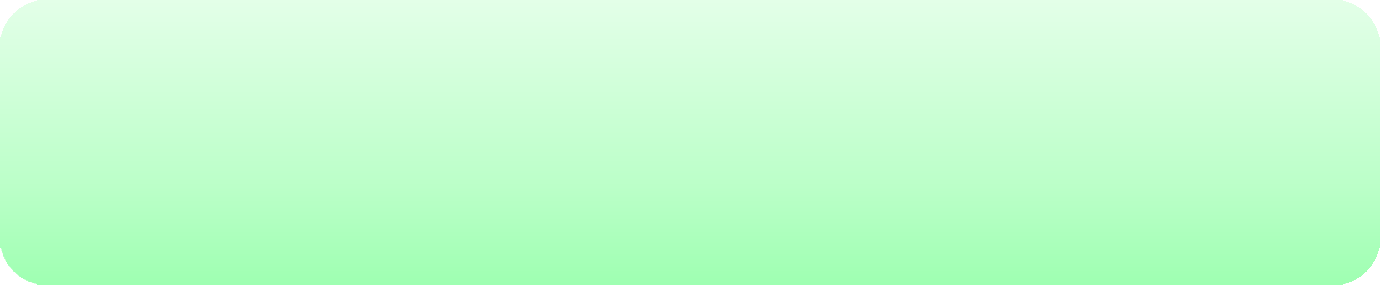 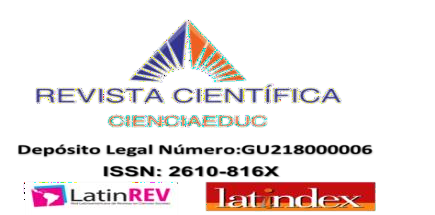 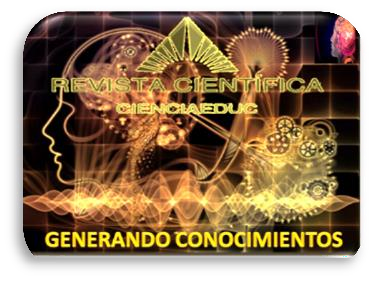 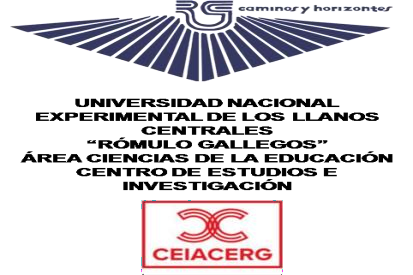 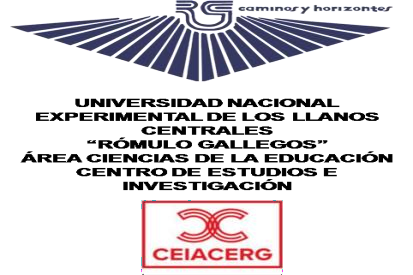 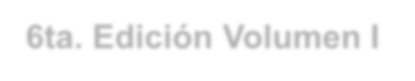 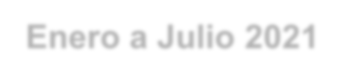 6ta. Edición Volumen I Enero a Julio 2021
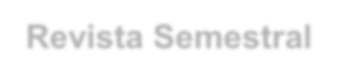 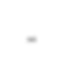 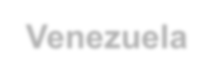 Revista Semestral- Venezuela
Para citar este artículo
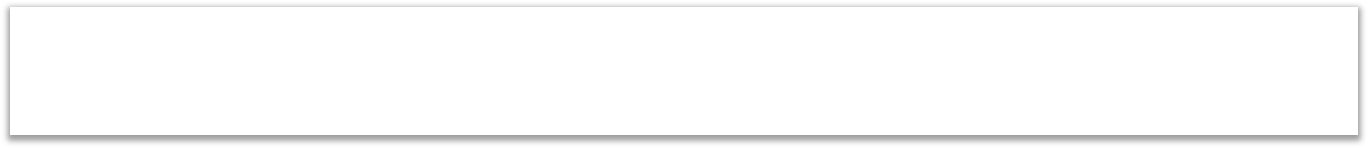 Dr. Miguel Israel Bennasar García / Dra. Ceferina Cabrera Félix
Instituto Superior de Formación Docente Salomé Ureña, Recinto Luis Napoleón Núñez Molina, República Dominicana
Correo Electrónico: miguelbennasar7884@gmail.com / ceferina.cabrera@gmail.com
Como citar este artículo: Miguel I. Bennasar García /Ceferina Cabrera Félix (2021), “La Cultura Digital Educativa Hoy, Un Análisis desde la Teoría Crítica”. I (1-13)
Recibido: Octubre 2020
Revisado: Octubre 2020
Aceptado: Noviembre 2020
La Cultura Digital Educativa Hoy, Un Análisis desde la Teoría Crítica
RESUMEN
La formación, vista desde las tecnologías educativas que hoy circulan por los espacios sociales y
educativos, debido a las circunstancias especiales que vive la humanidad, abre un escenario para la discusión sobre las diferentes formas de aprehender o de acceder al aprendizaje desde la asunción de una cultura digital que impacta a la educación y a la pedagogía. El estudio se sustenta en las teorías educativas y en la innovación docente, pues se trata de dar respuesta a un escenario imprevisto, y a la adecuación de una tecnología educativa que responda a los retos, desde la teoría crítica, de un mundo cambiante, que reclama una educación y una docencia en los tiempos actuales y futuros en la coyuntura actual. Se trata de una reflexión teórica, cuyo objetivo principal es analizar la cultura digital desde la teoría critica que se orienta a debatir los elementos constitutivos de una formar educativa que nos arropa. El estudio se aborda desde el paradigma crítico, y como método se utiliza el enfoque hermenéutico que permitió, obtener como resultado, la implosión de una tecnología educativa en los espacios escolares, dando otros significados a la educación, la docencia y el aprendizaje. Como conclusión importante, producto de la discusión realizada, es que la cultura digital, en definitiva, viene a representar una necesidad significativa en relación a la cultura pedagógica, a fin de dar sentido de uso de las nuevas tecnologías en los claustros escolares y el para el uso pedagógico. Lo nuevo es el impacto que tienen el empleo de Internet, celulares, computadoras individuales, la televisión digital y los recursos digitales. Como reflexión, se sugiere el estudio sistemático de esta realidad que invita a una reflexión desde los espacios universitarios, de manera consecuentes.
Descriptores:  Aprendizaje,  Docencia,  Educación,  Tecnología  avanzada  Tecnología  educativa, Tecnología tradicional, teoría crítica.
Reseña Biográfica Dr. Miguel Israel Bennasar García: Doctor en Ciencias de la Educación. ULAC, Venezuela. Magíster en Educación Física. UPEL Venezuela. Profesor en Educación Física, Deporte y Recreación. UPEL, Venezuela. Coordinador del Grupo de Investigación Educación Física y Salud, ISFODOSU, República Dominicana. Autor de publicaciones en Revistas Científicas. Revisor de Libros y Artículos Científicos, Asesor de Tesis de Grado.
Reseña Biográfica Dra. Ceferina Cabrera Félix: Doctora en Educación, NSU Miami, EEUU. Magíster en Formación Inicial para el Cambio Pedagógico. Universidad de Barcelona, España. Licenciada en Matemática y Física, UTESA, República Dominicana. Encargada de la División de Investigación ISFODOSU, RLNNM. Investigadora del Grupo Análisis Matemático, ISFODOSU, República Dominicana. Autora de publicaciones en Revistas Científicas. Asesora de Tesis de
Grado.
94
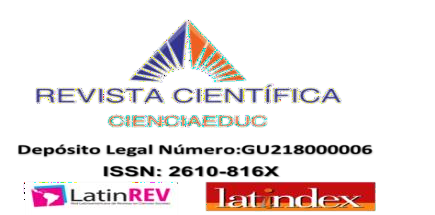 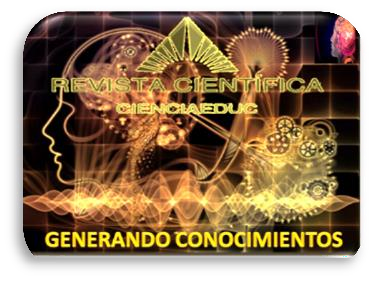 Volumen 4,  Número 1  Enero a Julio 2021
Revista Semestral. Venezuela
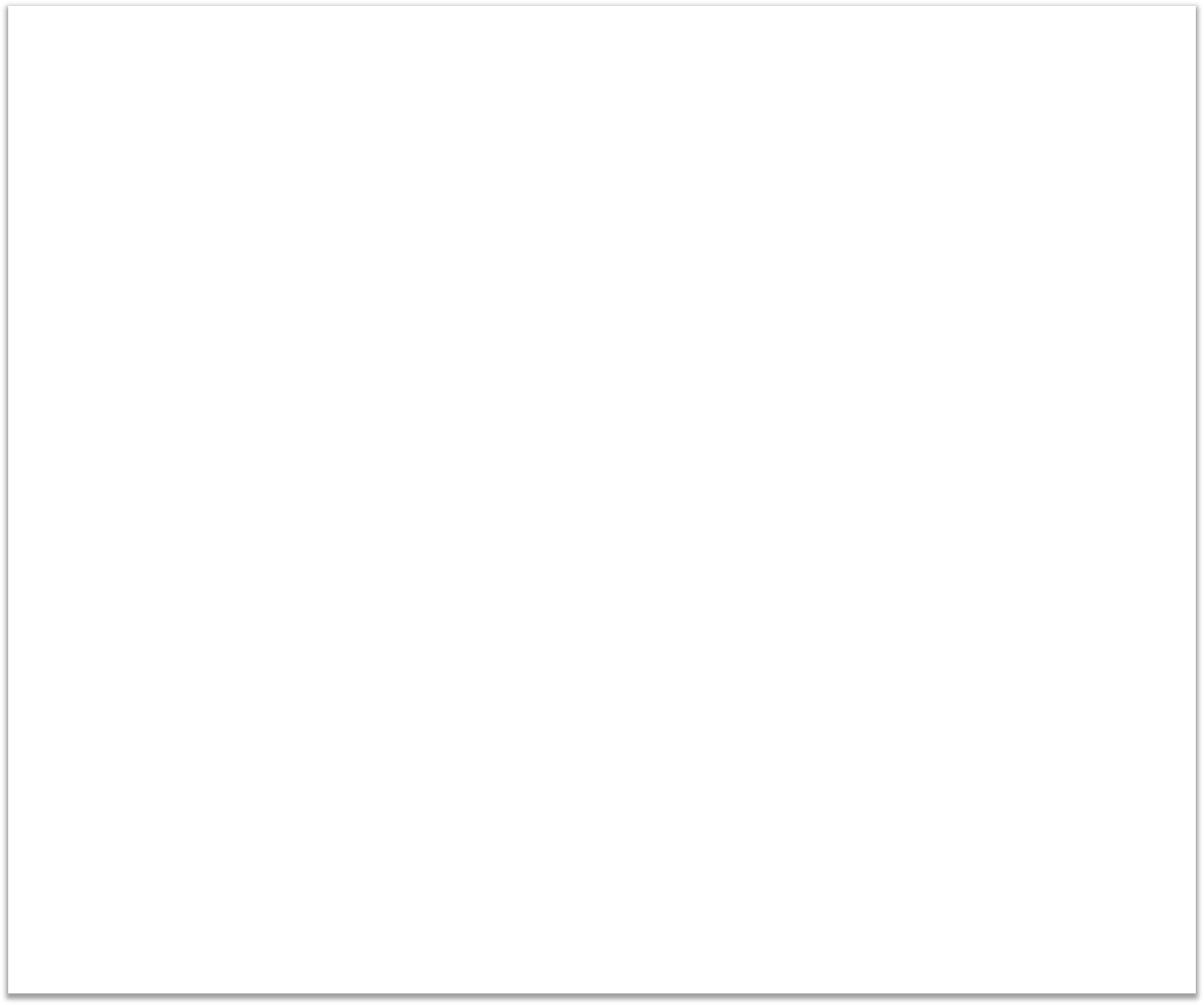 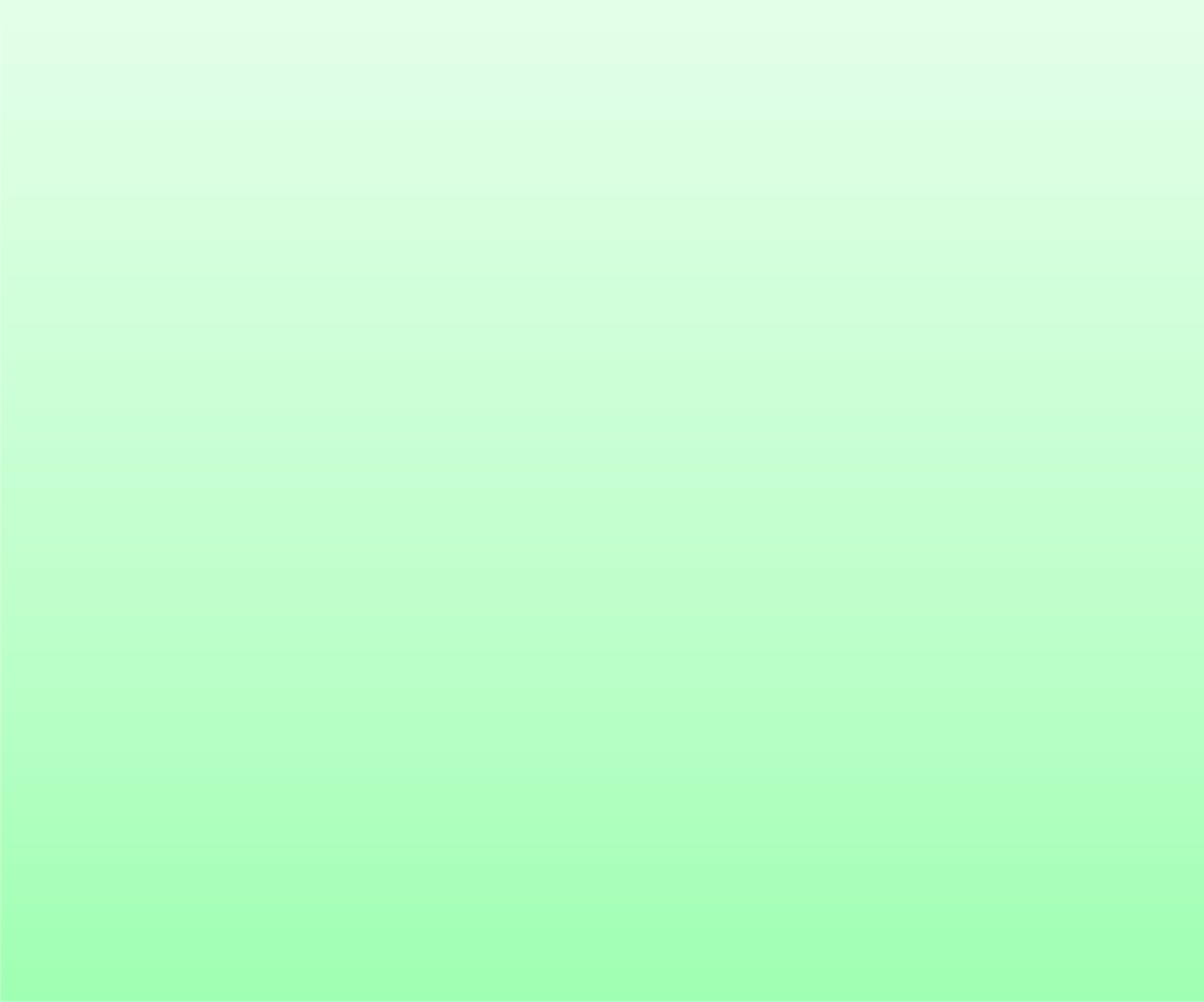 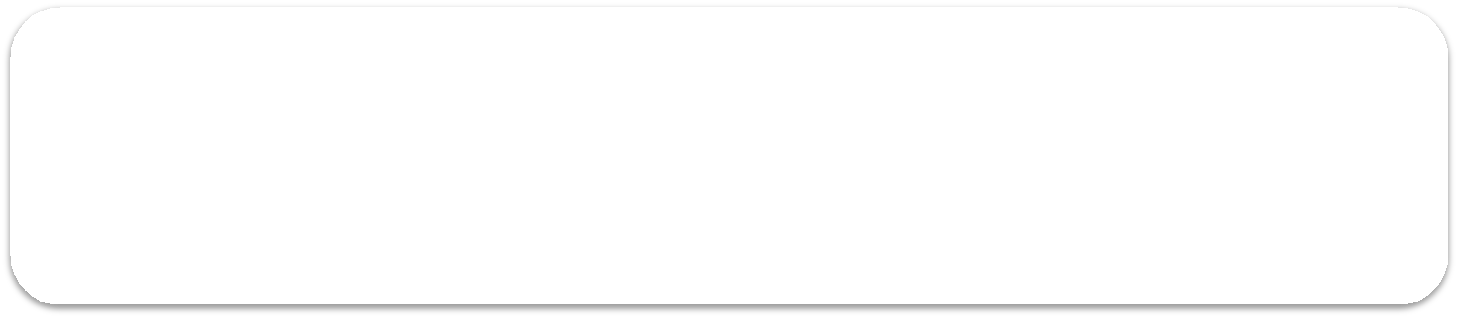 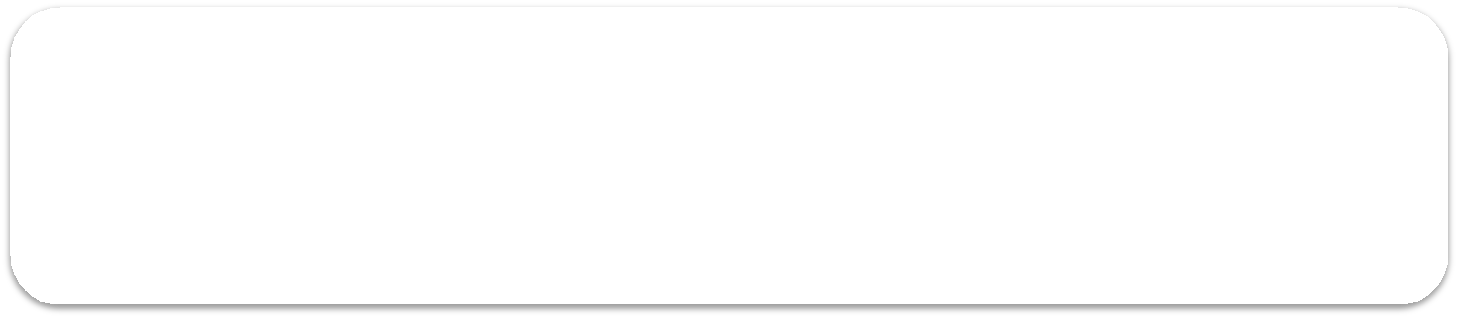 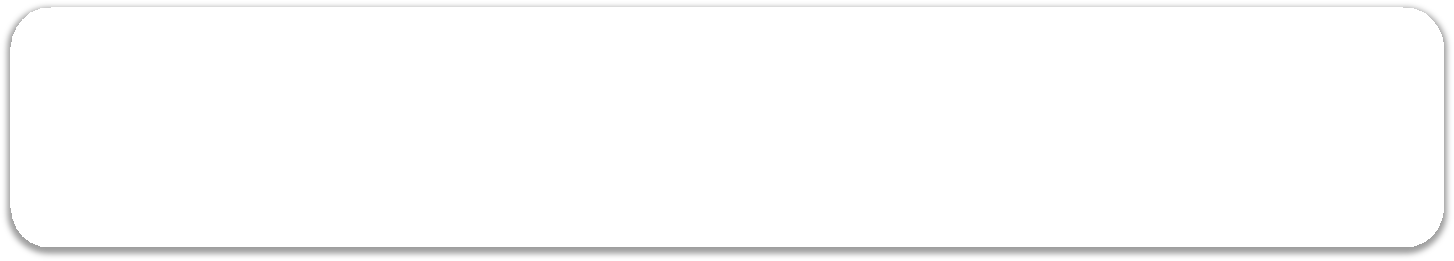 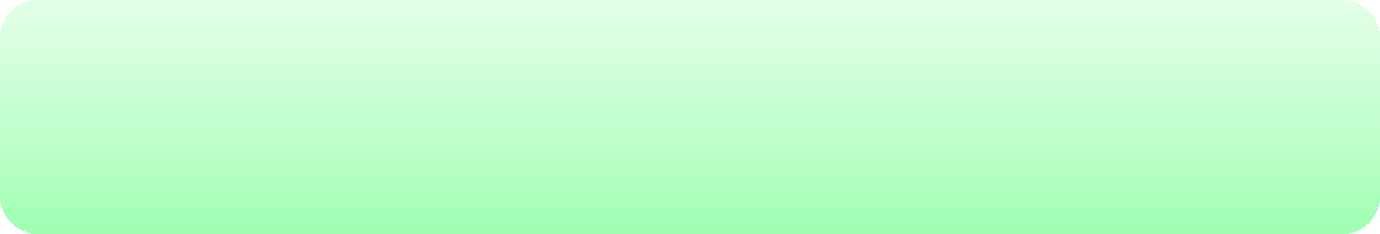 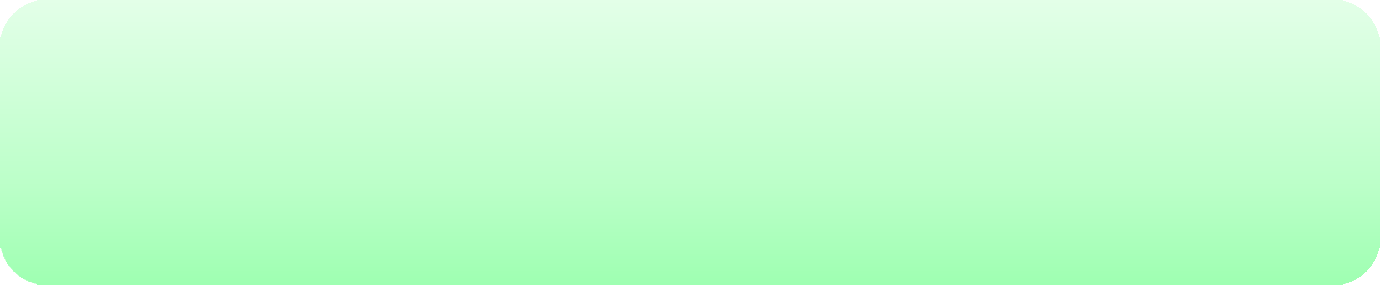 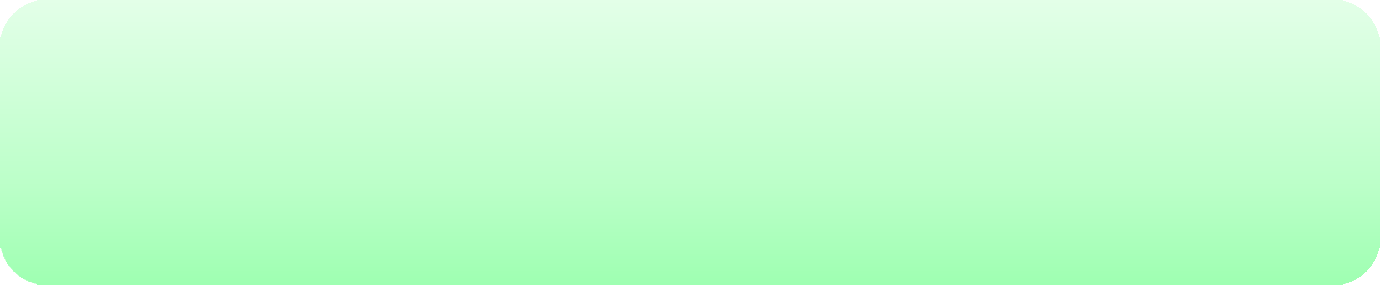 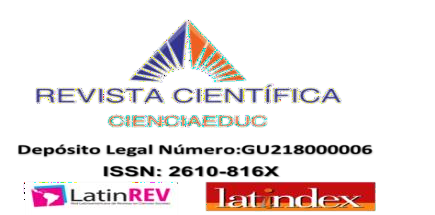 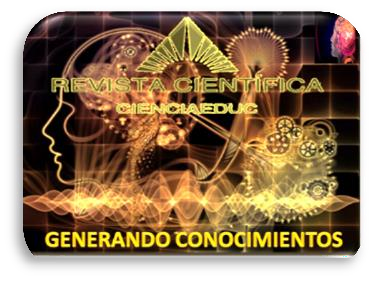 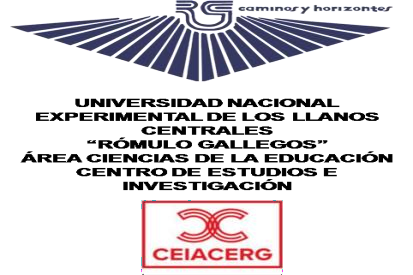 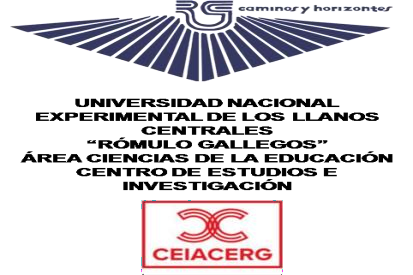 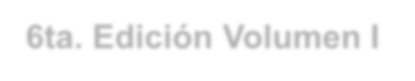 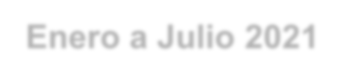 6ta. Edición Volumen I Enero a Julio 2021
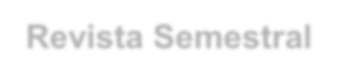 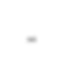 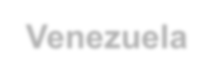 Revista Semestral- Venezuela
Para citar este artículo
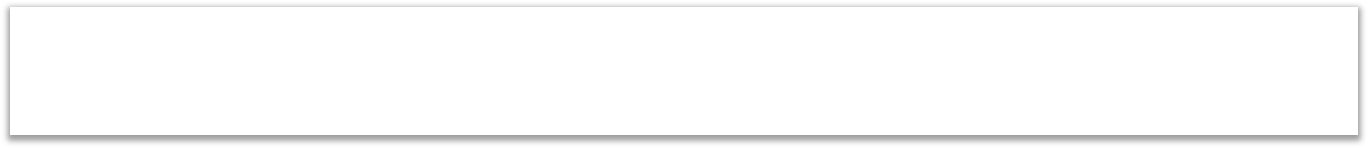 Dr. Miguel Israel Bennasar García - Dra. Ceferina Cabrera Félix
Instituto Superior de Formación Docente Salomé Ureña, Recinto Luis Napoleón Núñez Molina, República Dominicana
Email: kim_zule@hotmail.com
How to cite this article: Miguel I. Bennasar García /Ceferina Cabrera Félix (2021), “Educational
Digital Culture Today, An Analysis From Critical Theory" I (1-13)
Received: October 2020
Revised: October 2020
Accepted: November 2020

Educational Digital Culture Today, An Analysis From Critical Theory

ABSTRACT

Training, seen from the educational technologies that today circulate through social and educational spaces, due to the special circumstances that humanity lives, opens a stage for discussion on the different ways of apprehending or accessing learning from the assumption of a digital culture that impacts education and pedagogy. The study is based on educational theories and teaching innovation, since it is about responding to an unforeseen scenario, and the adaptation of an educational technology that responds to the challenges, from critical theory, of a changing world, which demands an education and a teaching in the present and future times in the present conjuncture. It is a theoretical reflection, whose main objective is to analyze digital culture from a critical theory that is oriented to debate the constituent elements of an educational form that covers us. The study it is approached from the critical paradigm, and as a method the hermeneutical approach is used that, as a result, obtain the implosion of an educational technology in school spaces, giving other meanings to education, teaching and learning. As an important conclusion, as a result of the discussion carried out, is that digital culture ultimately represents a significant need in relation to pedagogical culture, in order to give meaning to the use of new technologies in the school cloisters and for the pedagogical use. What is new is the impact of the use of the Internet, cell phones, individual computers, digital television and digital resources. As a reflection, the systematic study of this reality is suggested that invites reflection from university spaces, in a consistent manner.
Keywords: Learning, Teaching, Education, Advanced technology Educational technology, Traditional technology, critical theory.
Biographical Review Dr. Miguel Israel Bennasar García: Doctor of Educational Sciences. ULAC, Venezuela. Master in Physical Education. UPEL Venezuela. Professor in Physical Education, Sports and Recreation. UPEL, Venezuela. Coordinator of the Physical Education and Health Research Group, ISFODOSU, Dominican Republic. Author of publications
in Scientific Journals. Reviewer of Books and Scientific Articles, Graduate Thesis Advisor.
Biographical Review Dra. Ceferina Cabrera Félix: Doctor in Education, NSU Miami, USA. Master in Initial Training for Pedagogical Change. University of Barcelona, Spain. Graduate in Mathematics and Physics, UTESA, Dominican Republic. In charge of the ISFODOSU Research Division, RLNNM. Researcher at the Mathematical Analysis Group, ISFODOSU, Dominican Republic. Author of publications in Scientific Journals. Graduate Thesis Advisor.
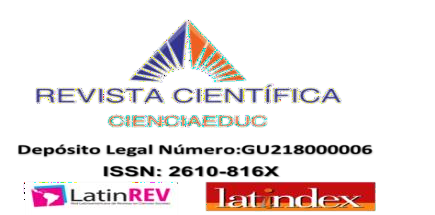 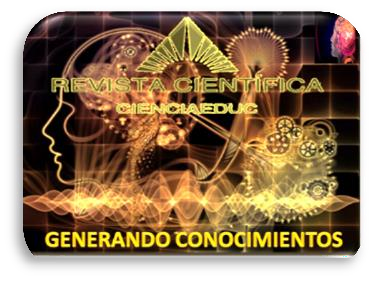 Volumen 4,  Número 1  Enero a Julio 2021
Revista Semestral. Venezuela
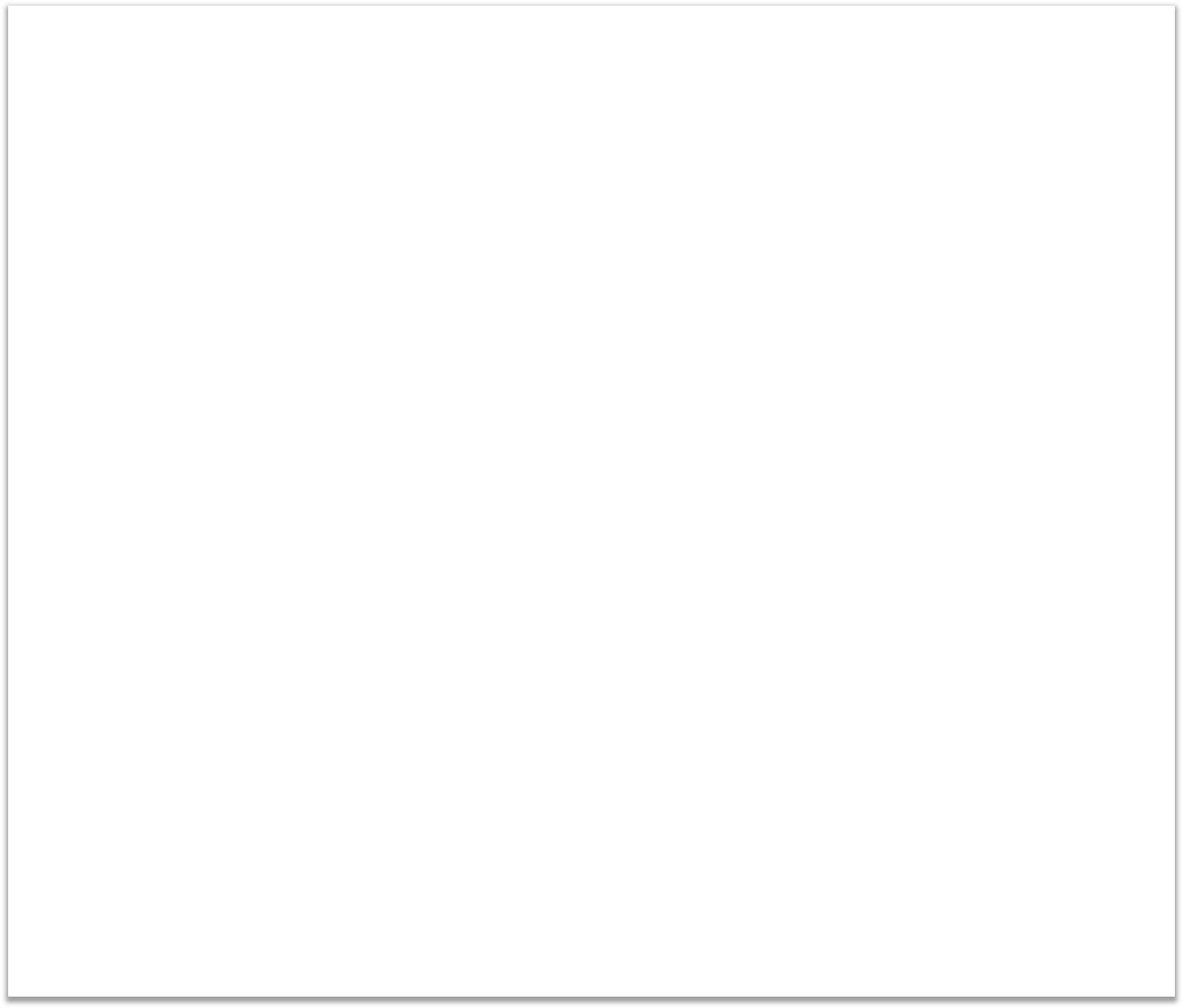 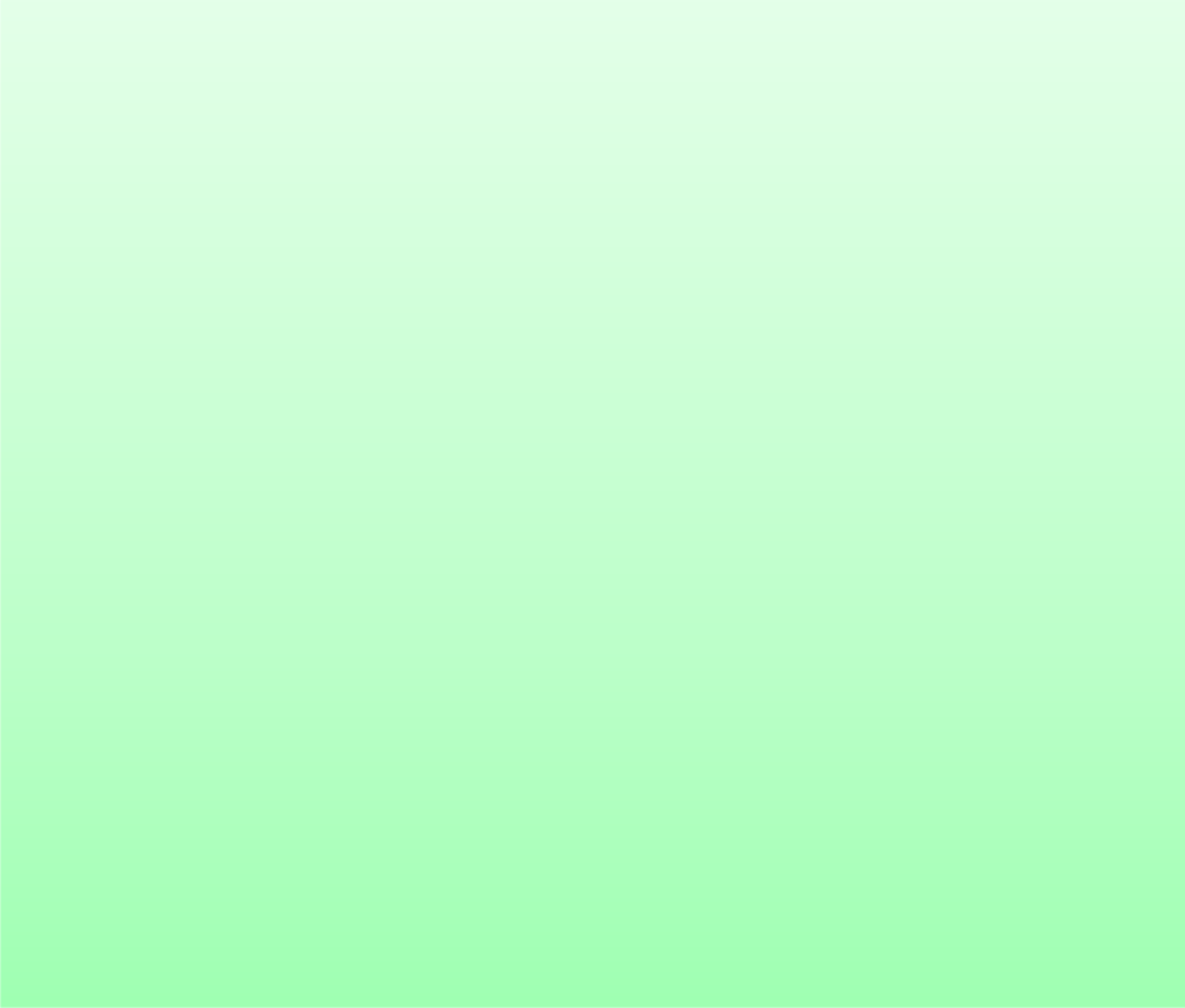 95
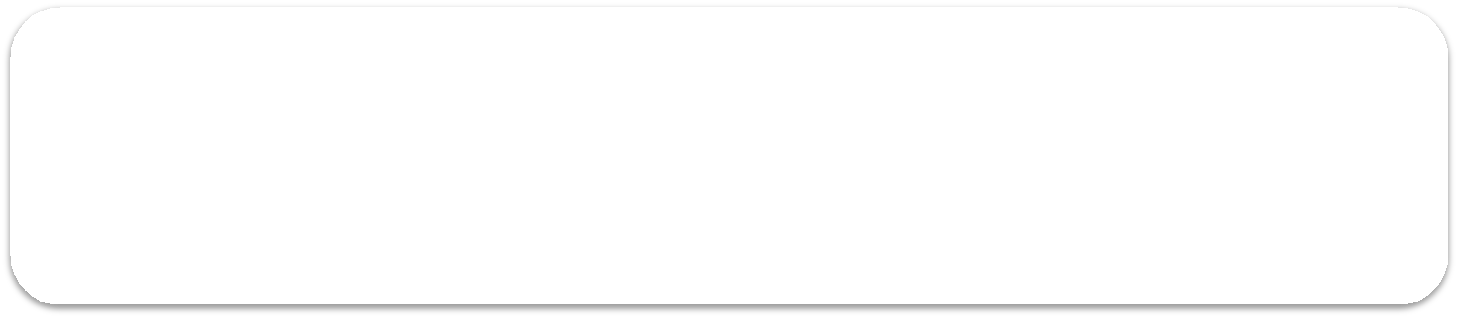 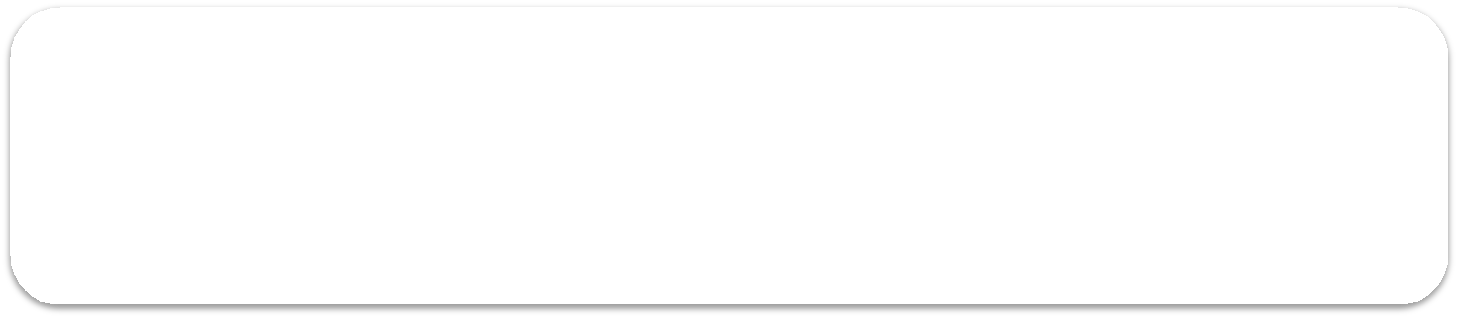 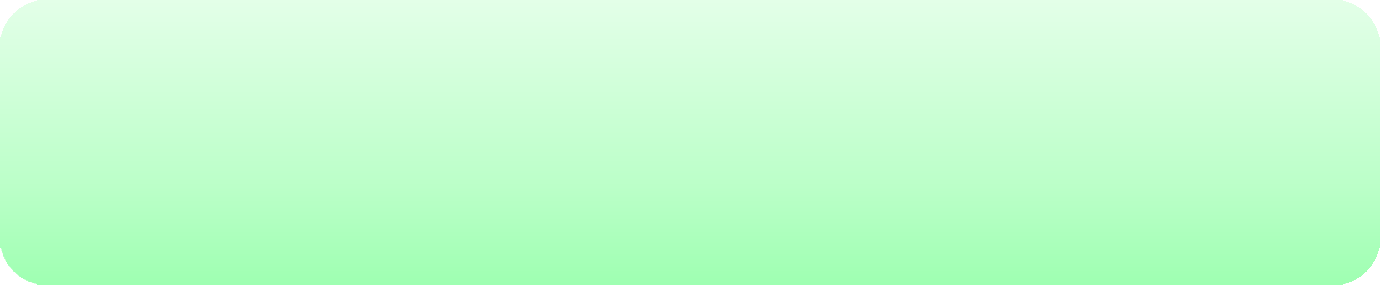 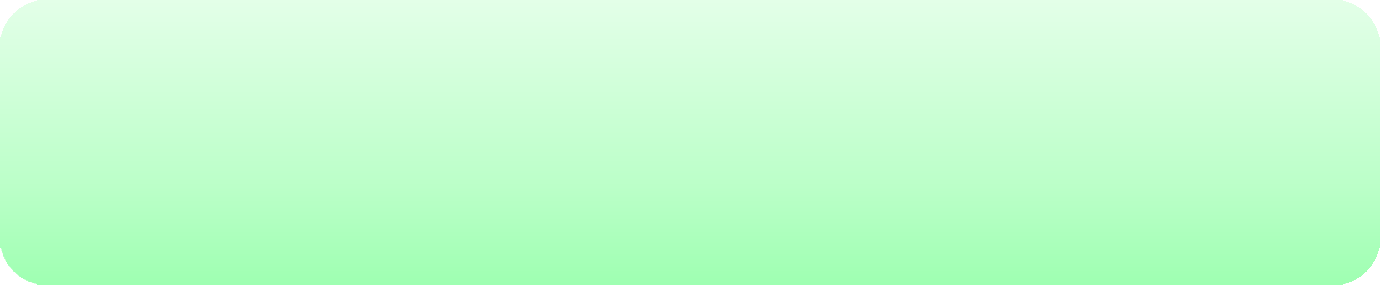 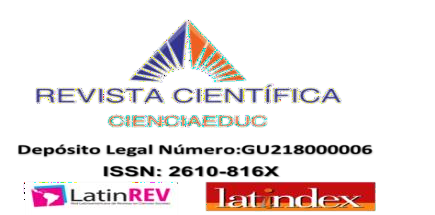 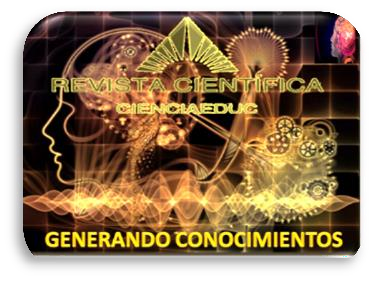 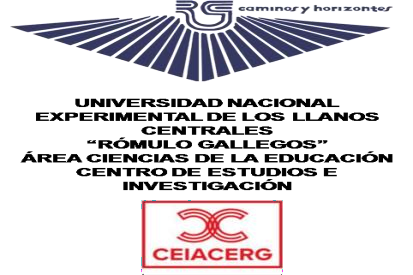 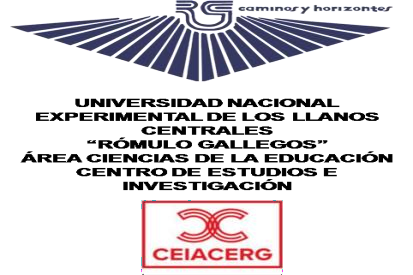 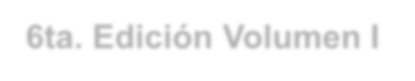 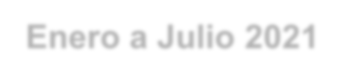 6ta. Edición Volumen I Enero a Julio 2021 Revista Semestral- Venezuela
INTRODUCCIÓN

La humanidad hoy experimenta una realidad, cuyo impacto en los ámbitos académicos, ha sido significativo y obliga a que se asuman posturas en cuanto a las tecnologías tradicionales, es por ello, que uno de los propósitos del estudio es analizar la cultura digital educativa hoy, un análisis desde la teoría critica. Lo pertinente y quizás, la única alternativa, es la de implementar o asumir una cultura digital, que permitan o eviten el estancamiento educativo, “la enorme potencialidad educativa de las TIC está en que pueden apoyar estos procesos aportando a través de Internet todo tipo de información para el proceso de datos y canales de comunicación síncrona y asíncrona de alcance mundial”, (Marqués, 2012, p.14). En el presente trabajo se realiza un ejercicio de discernimiento con respecto a la viabilidad de una tecnología avanzada, desde donde recorrer una cultura digital como posibilidad formativa. Como método de discusión se utilizó la teoría o paradigma crítico, que permitió un ejercicio de discernimiento sobre la realidad educativa y formativa en Latinoamérica, y la tendencia formativa de la cultura digital como posibilidad pedagógica y educativa.
Como conclusiones resaltantes, destacan que, la mayoría de los autores coinciden que en la región hay muchos países e instituciones rezagas en materia de tecnología digital, la cual se debe ajustar a la realidad de cada sociedad. No se trata de imponer una nueva forma de pensar en esta era, donde la tecnología impone sus reglas, sino de establecer parámetros académicos que permitan, dentro del contexto de la cultura digital, dar una nueva lectura a la educación y a la formación. Sin descuidar los códigos y dispositivos que de ello se deriva.
Argumentación Teórica Breve Discusión sobre la Formación y Educación: Rupturas

Cuando revisamos las publicaciones de Pimentel (2004), específicamente La teoría de las corrientes educativas, se evidencia que las posturas críticas devienen en posibilidades y en escenarios que dan otro sentido, no solo a la educación, sino a la vida. Allí se generó la ruptura del carácter escolástico que imprimió por varios siglos, un estilo de educación sometida a dogmas y reglas sociales muy bien definidas. Freire (2004) expresa: “Cuando el hombre comprende su realidad puede plantearse hipótesis frente al desafío de esa realidad y buscar las soluciones. Así, puede transformarla y con su trabajo puede crear un mundo propio: su yo y su circunstancia” (p. 23), esto significa que el hombre es un ser singular, de cambios y de transformaciones, cuyas creaciones han dado un giro cada vez más intenso a la historia y a la humanidad. (Fuentes, 2020).
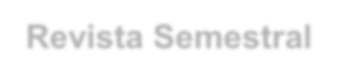 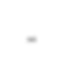 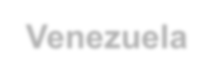 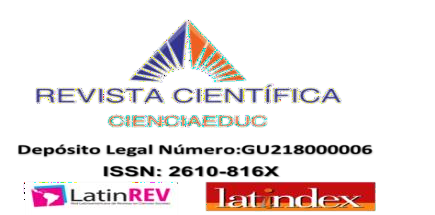 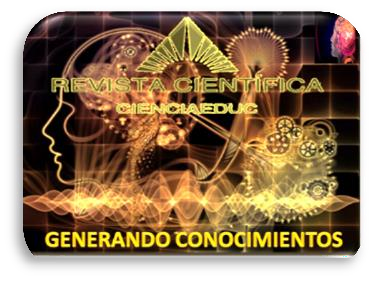 Volumen 4,  Número 1  Enero a Julio 2021
Revista Semestral. Venezuela
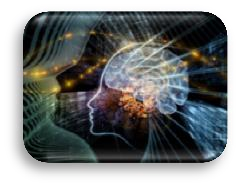 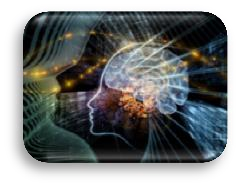 La Cultura Digital Educativa Hoy, Un Análisis desde la Teoría Crítica
Dr. Miguel Israel Bennasar García / Dra. Ceferina Cabrera Félix
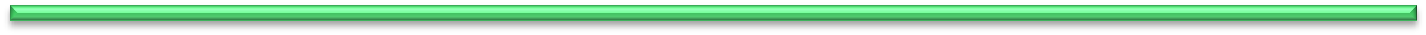 96
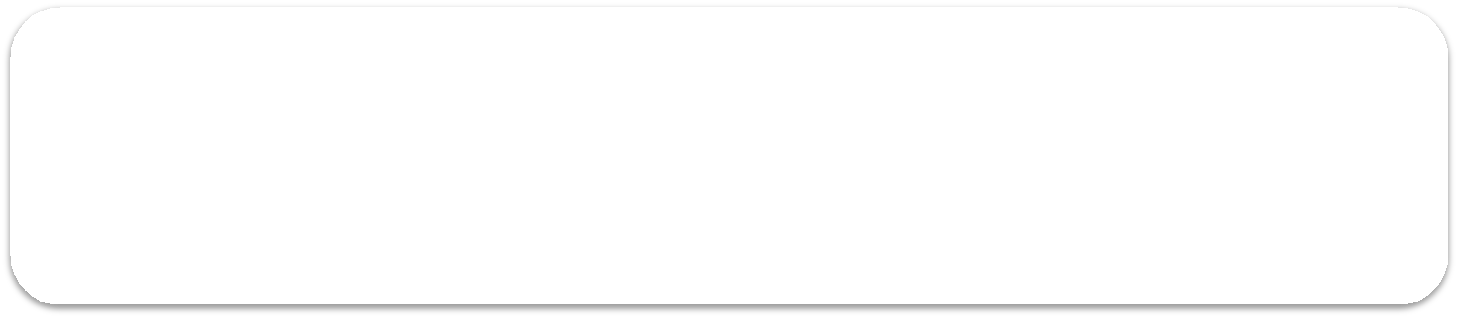 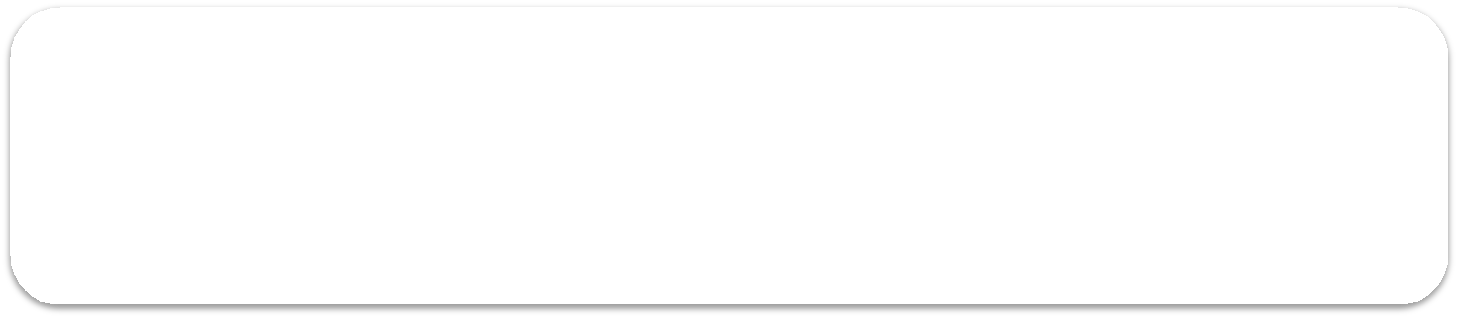 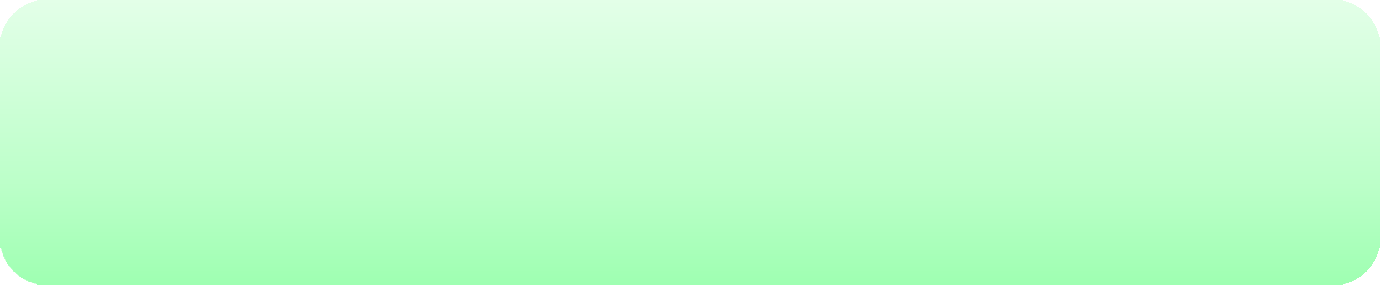 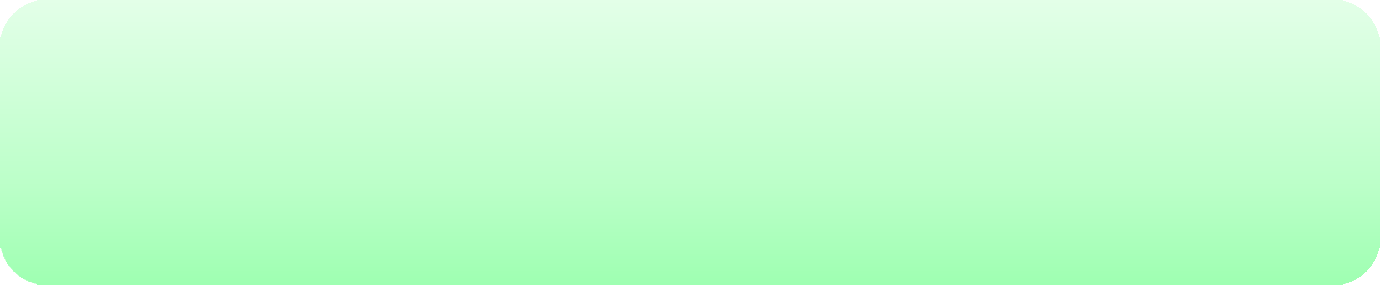 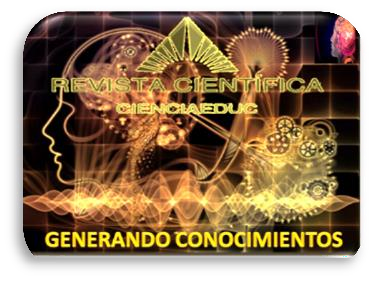 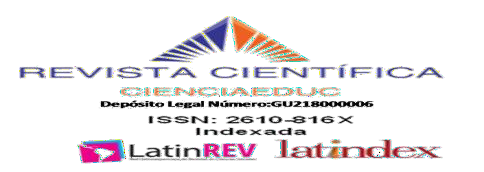 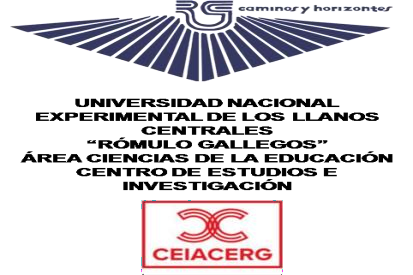 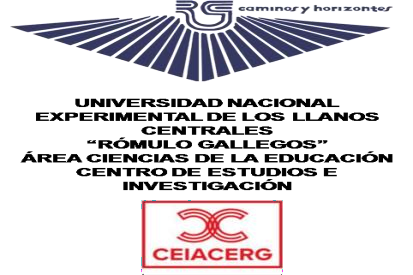 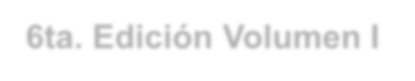 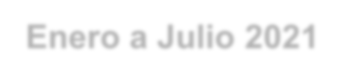 6ta. Edición Volumen I Enero a Julio 2021 Revista Semestral- Venezuela

Las transformaciones tecnológicas, ya fueron descritas de manera clara, entre otros por Watts Y Lee (2017); Yanes (2008). Ya se gestaba de manera inminente, la irrupción de una cultura digital que cambiaría el estilo de vida de los seres humanos en el planeta, así, la cultura del “punto com”, hoy es la panacea, la referencia y la posibilidad inigualable de todas las tareas, pues “…, no todos los estudiantes que egresan de la educación secundaria llegan a la educación universitaria…” (Castillo Y Morales, 2017, p. 10), de esta realidad surge una oportunidad de esta nueva cultura.
En este orden, la educación es la posibilidad idónea para avanzar en el desarrollo de los pueblos, de sus culturas, y por supuesto, una manera de establecer los mecanismos de progresos que den cuentan de estadios de bienestar y de respeto por nuestros semejantes y por ecosistema planetario. Esta amerita no sólo los recursos para su realización, sino de modelos de vanguardia que permitan su desarrollo, compatibles con los tiempos actuales, donde las TIC han insurgido de manera agresiva, imponiendo a su paso la cultura digital que impone, precisamente una nueva manera y un nuevo estilo de vida, como corolario, una nueva educación (González, 2018).
Por eso hoy día, es inminente el uso y aplicación de las tecnologías de información o aplicación de una cultura  digital  en  el  ámbito  educativo  para  facilitar  e  incrementar  la  construcción  las posibilidades  pedagógicas  de  manera  formativa.  Este  inicio  epocal  trajo  consigo  unas condiciones que la sociedad global, no esperaba. Se trata de una pandemia que encontró a varias universidades sin las condiciones adecuadas, en materia tecnológica, para enfrentar los desafíos que la tecnología y la coyuntura exigen. Esta cultura digital, orienta los procesos formativos en contextos diferentes a las aulas tradicionales, por tanto, es necesaria, la confluencia de esfuerzo, que permitan dar una lectura adecuada, y una respuesta oportuna, para que la educación que se imparte, no se vea limitada por las condiciones de infraestructura y espacios virtuales que necesariamente deben utilizarse.
La teoría crítica, vista desde el entorno que se discute, interpela discursos y posturas, que sobre este asunto de la cultura digital, ha invadido el mundo académico, concurre a un punto de encuentro entre varias áreas del conocimiento para facilitar la solución a los problemas y situaciones educativas durante el proceso de enseñanza y aprendizaje, lo que conlleva a facilitar la construcción del conocimiento, en el sentido que “… los profesionales de la educación tienen múltiples razones para aprovechar las nuevas posibilidades que proporcionan las TIC para impulsar este cambio hacia un nuevo paradigma educativo más personalizado y centrado en la actividad de los estudiantes, …” (Médicis Taticuan, 2018, p. 19).
Esto evidentemente, sin establecer recetarios ni normas digitales a seguir, pues se corre el peligro de incursionar en lo que históricamente se ha criticado: el pensamiento lógico instrumental en la educación.
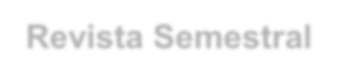 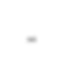 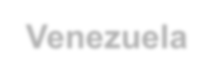 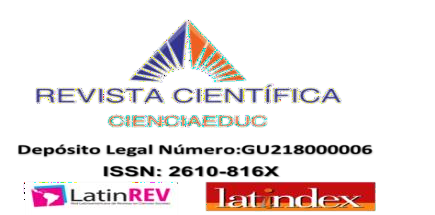 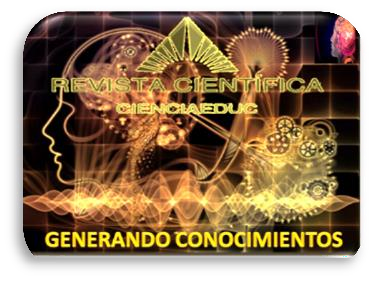 Volumen 4,  Número 1  Enero a Julio 2021
Revista Semestral. Venezuela
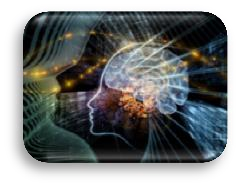 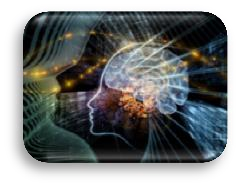 La Cultura Digital Educativa Hoy, Un Análisis desde la Teoría Crítica
Dr. Miguel Israel Bennasar García / Dra. Ceferina Cabrera Félix
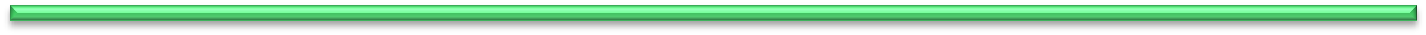 97
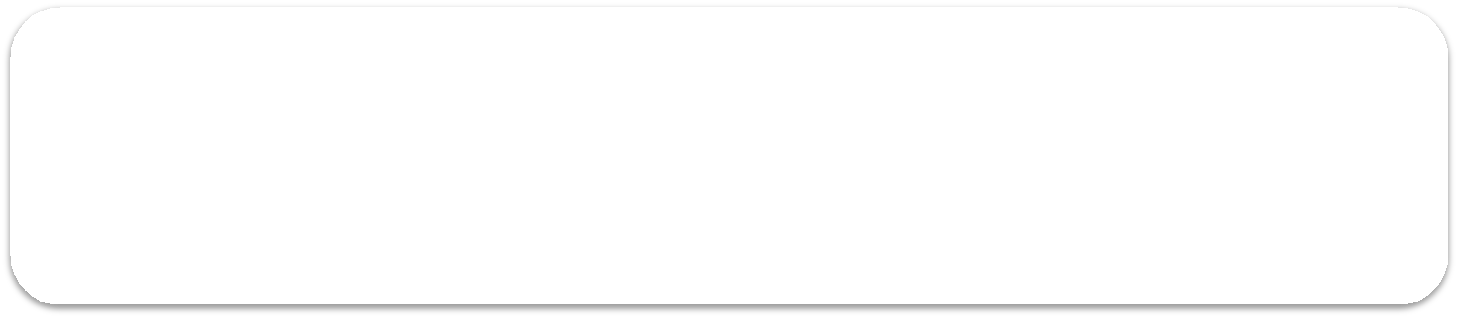 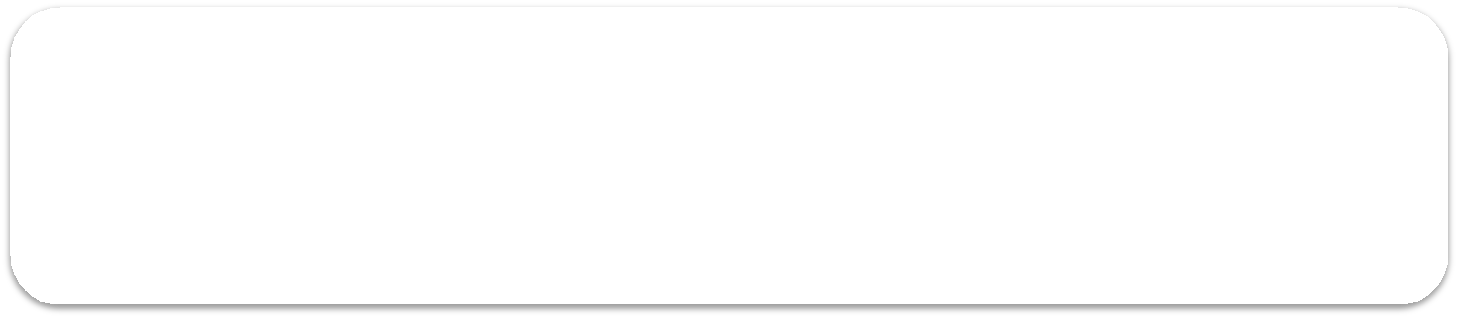 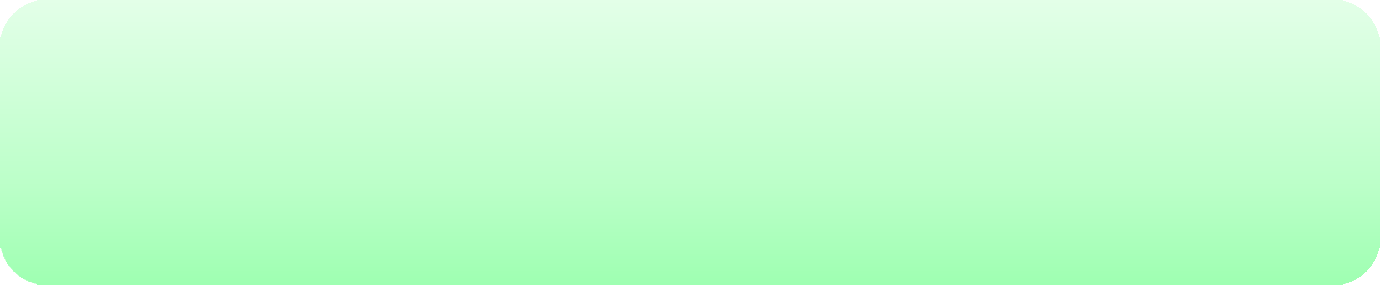 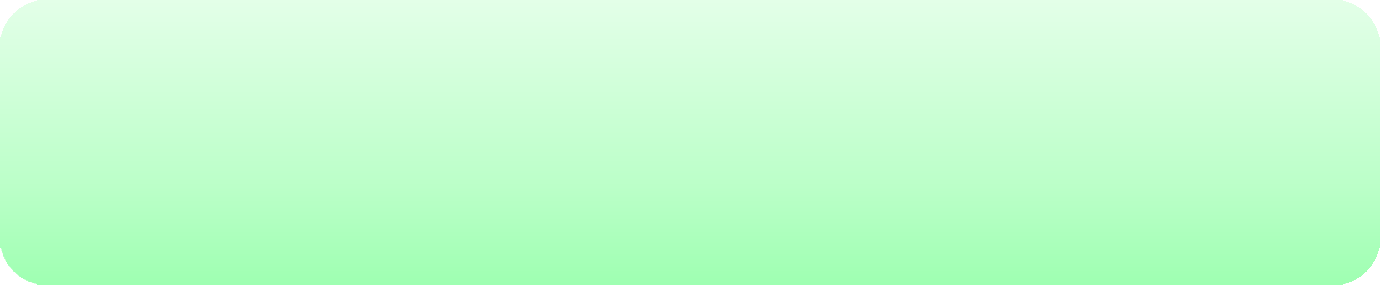 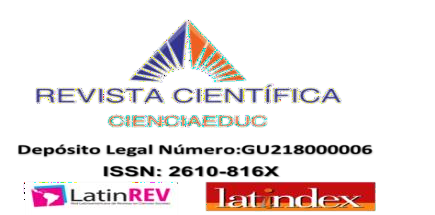 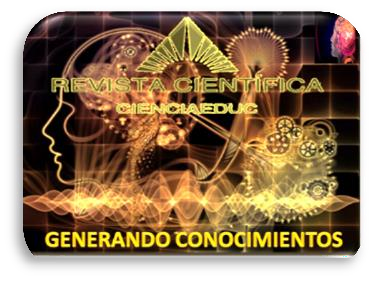 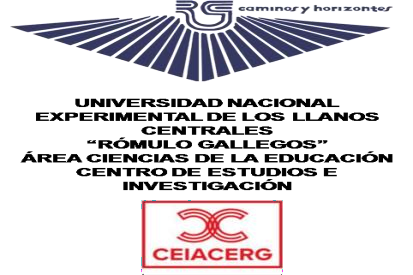 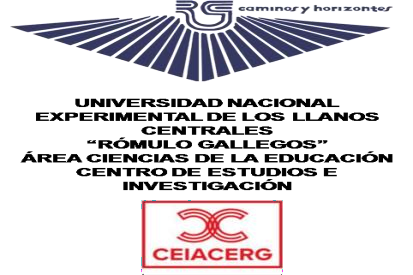 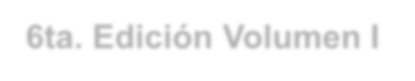 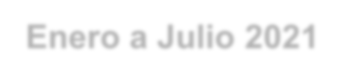 6ta. Edición Volumen I Enero a Julio 2021 Revista Semestral- Venezuela
Al respecto, Scolari (2004, p. 118) plantea que “La "gramática interactiva" sugiere la presencia de dos conceptos relacionados: la "gramática" vinculado con un ordenamiento de normas: procesos a seguir, y la "interactividad", con un "saber hacer" dentro de la pantalla virtual…”. Actualmente, se puede acceder a gran volumen de información a través de páginas web, redes sociales y todo un prisma diverso, donde las posibilidades de aprehensión de aprendizajes no tienen horizontes. Warley (2003, p. 10), refiere: “La cultura es un objeto de reflexión único y diverso, que enfrenta a quienes lo interrogan con la complejidad de lo dado, de la evidencia. Es decir, la de aquello que por estar permanentemente frente a los ojos termina volviéndose invisible".
De tal manera todos los espacios disciplinares permitan la introducción de una cultura digital como una forma de avanzada, para que los procesos pedagógicos tengan competencia pedagógica. Lanz (2005, p.424), refiere esta circunstancia cuando señala: “…Hay que tomarse la molestia de inventar su propio paradigma (aun cuando fuera como alegato metafórico del establecimiento de algunos supuestos básicos). Hay que tomar algún riesgo y disponerse a inventar, a pensar con cierta audacia…”. Es una recomendación adecuada para estos tiempos de transformaciones sociales y educativas, que van más allá de los ejercicios fantasiosos, pues son realidades latentes, vivas, que funcionan y ejercen su cultura en todos los espacios.
En este sentido, se deben considerar los procesos formativos como elementos que se conjugan mediante la pedagogía. “Respecto a la docencia, porque llevaría a aumentar la brecha errónea entre la teoría y la práctica” (Pérez-rave, Jaramillo-Álvarez y Correa-Morales, 2020, p. 329). Por tanto, en este devenir que impone otra realidad educativa, o más bien la denuncia, porque su existencia es de vieja data, de tal manera que las sociedades que no se han ajustado (por temor, o incertidumbre) de los cambios que esta realidad impulsa. Pero esta allí, y hay que abordarla.
La formación del docente, como elemento esencial para la enseñanza de las disciplinas en las universidades, implica interpelar las posiciones discursivas, que desde la polisemia dialéctica de los diferentes teóricos que han discutido acerca de este devenir, han establecido algunos escenarios interesantes, que van desde las apreciaciones y reflexiones de acuerdo a ciertas experiencias  individuales,  hasta  la  postura  crítica  que  deviene  de  los  acontecimientos curriculares y académicos, que han dibujado una especie de referente pedagógico y académico, impasible, estático, y que se ha constituido en referencia formativa en casi todos los programas que se han puesto en práctica. Cuando se estudia o investiga en las ciencias de la educación, en esta área tan escabrosa, siempre existirán elementos y ópticas diferentes que motivan a la discusión de los procesos de formación, de donde se generan ideas trasformadoras que tienden a buscar espacios para una nueva concepción. Más aun en lo tecnológico y digital, en el que los retos, ajustes y avances, son sencillamente vertiginosos, por tanto, la formación debe repensar en el espacio denominado, cultura digital.
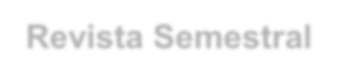 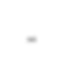 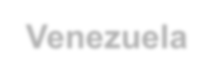 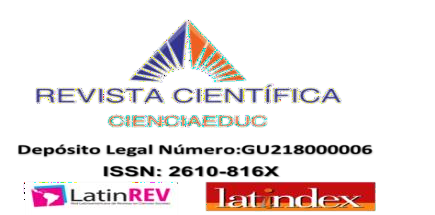 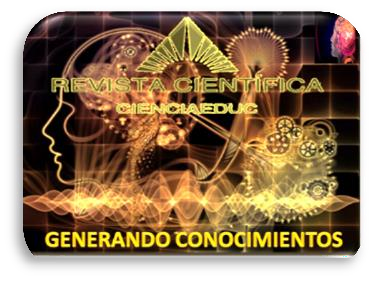 Volumen 4,  Número 1  Enero a Julio 2021
Revista Semestral. Venezuela
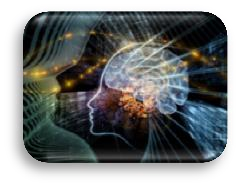 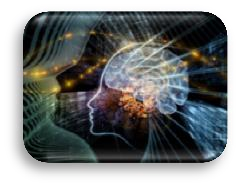 La Cultura Digital Educativa Hoy, Un Análisis desde la Teoría Crítica
Dr. Miguel Israel Bennasar García / Dra. Ceferina Cabrera Félix
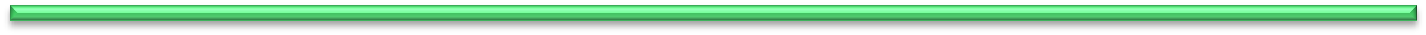 98
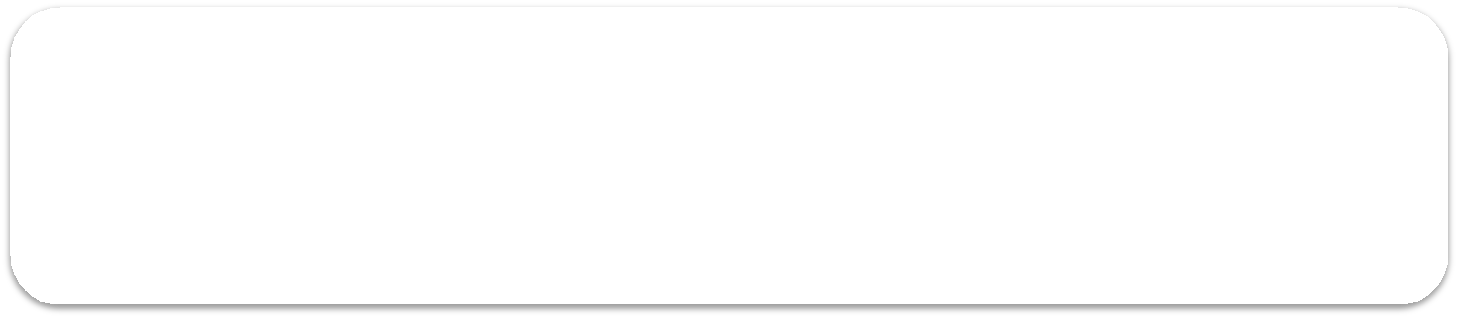 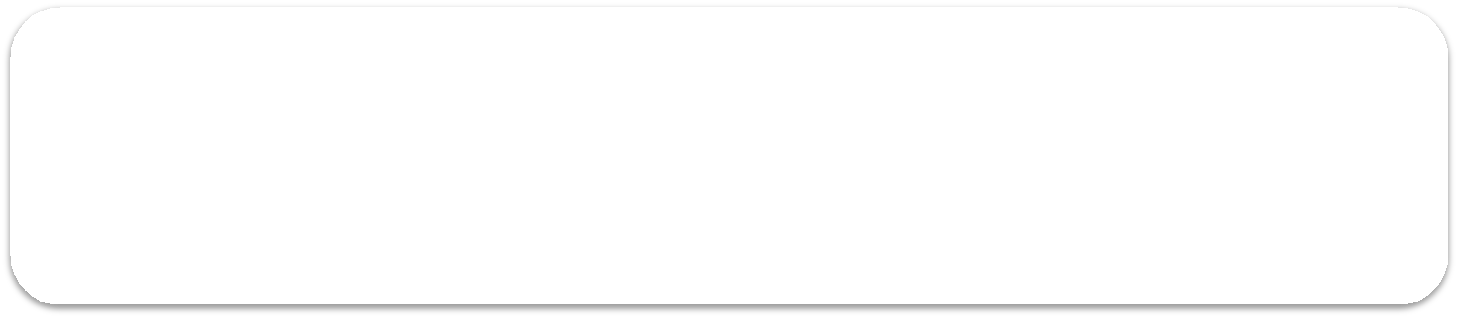 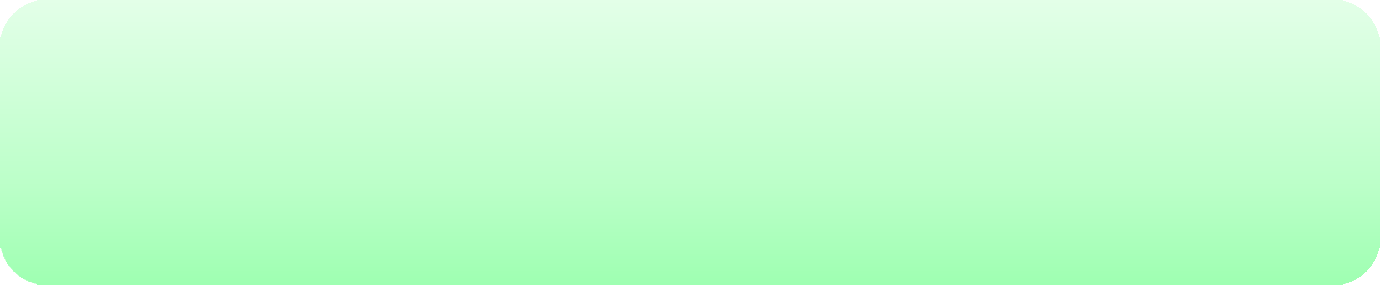 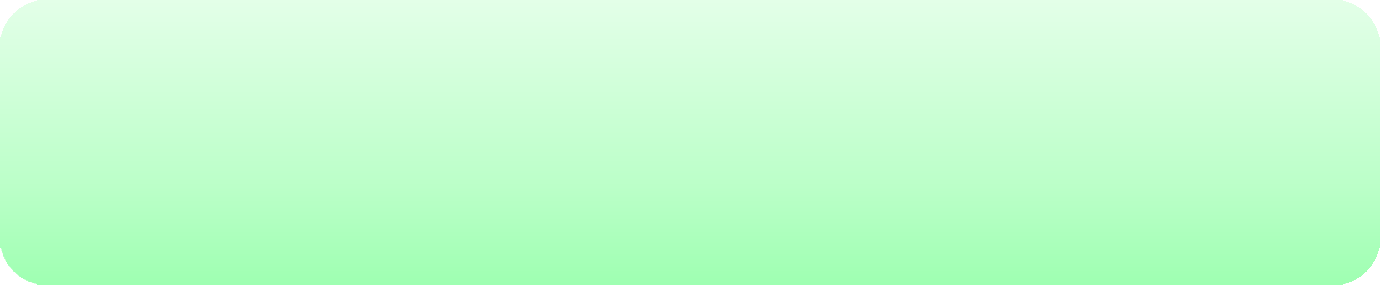 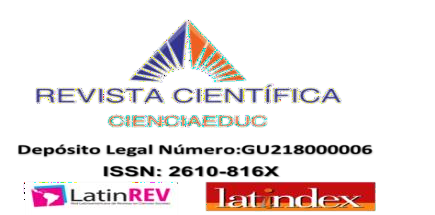 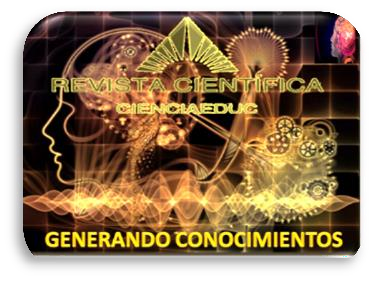 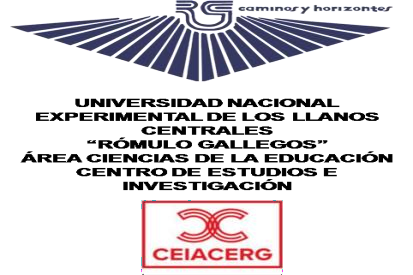 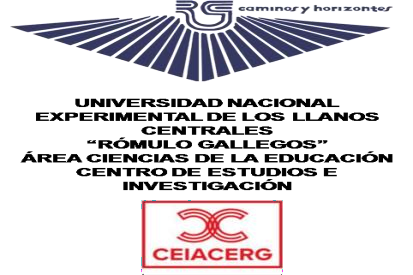 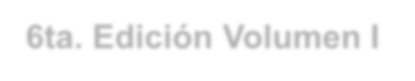 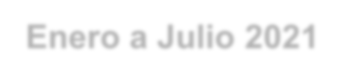 6ta. Edición Volumen I Enero a Julio 2021 Revista Semestral- Venezuela

Cultura Informática y/o Digital

La cultura, una palabra muy asociada al folclore es toda creación humana. No existen límites ni senderos que coarten este principio. Se manifiesta en las formas de actuar, de concebir la naturaleza, en las expresiones artísticas, en las costumbre, en fin, en todo lo que las personas hacen en un contexto y una historia determinada. (Pimentel, 2004).En la actualidad, el conocimiento y manejo de una tecnología digital, es parte de la cotidianidad y que afectan de manera directa los hábitos de vida, la forma de pensar de manera digital y hasta la asunción, en definitiva, de una cultura tecnológica, que marca una historia y abre un hito. “… Se trata de una influencia permanente, que tiene un referente colectivo, toda vez que se dirige sobre un número relativamente amplio de personas y durante un tiempo considerable” (Soto, 2001, p. 172).
La educación y las universidades, por tanto, están imbuidas en el uso masivo de ese tipo de tecnología en todos los espacios disciplinares como la medicina, ingeniería, militares, entre otros; ratificándose la instalación de una nueva era en el manejo de información de forma rápida, veraz y oportuna; acortándose las distancias. Eso implica que se ha venido creando una cultura digital mediante el uso y aplicación de estos recursos tecnológicos y, han dado un viraje al mundo mediante el número creciente de personas incorporadas e instituciones conectadas a las redes y a las redes sociales. (Quintana Cabanas, 2001). Domínguez Suárez (2005, p.115), reflexiona sobre esta cultura con el siguiente argumento: “… La práctica educativa que se da en las aulas con un método determinado, responde a un determinado curriculum, y se desarrolla en una institución particular de un país que tiene una situación histórico-concreta determinada,...”
Desde la óptica de las áreas de saberes y aplicabilidad en los espacios educativos, existen diferentes tipos de culturas, dependientes estas, de los recursos y las ramas de las ciencias a las cuales se desea afrontar; en el caso de la cultura informática, según Yanes (2008, p.167), “tiene sus inicios de hace alrededor de tres décadas, producida esta, por los avances tecnológicos y los vertiginosos cambios que los mismos generaban, ameritándose actualizaciones continuas por efectos de obsolescencia y necesidad de adaptar a los espacios educativos”. Todas las instituciones y organizaciones se han sentido obligadas a incursionar en la cultura informática para poder transitar en la vanguardia de los tiempos sin quedar relegada contra los avances y desarrollos que le pueden brindar crecimiento y facilidad en el manejo, acopio y análisis de la información, para así lograr una transformación idónea y encaminada hacia el éxito. “… los procesos de imaginación y del pensamiento analógico requieren de diversos niveles, capaz y sustratos inseparables, donde empieza la creatividad…” (Flores, 1994, p. 49).
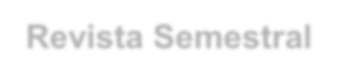 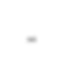 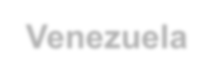 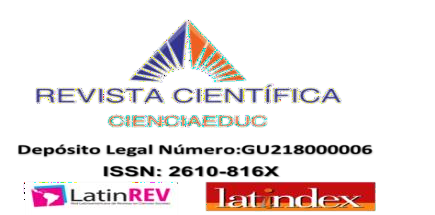 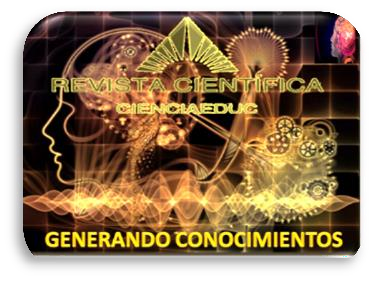 Volumen 4,  Número 1  Enero a Julio 2021
Revista Semestral. Venezuela
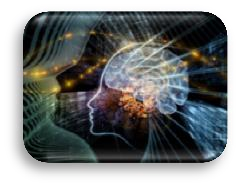 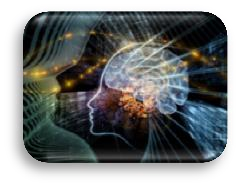 La Cultura Digital Educativa Hoy, Un Análisis desde la Teoría Crítica
Dr. Miguel Israel Bennasar García / Dra. Ceferina Cabrera Félix
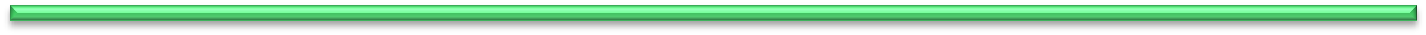 99
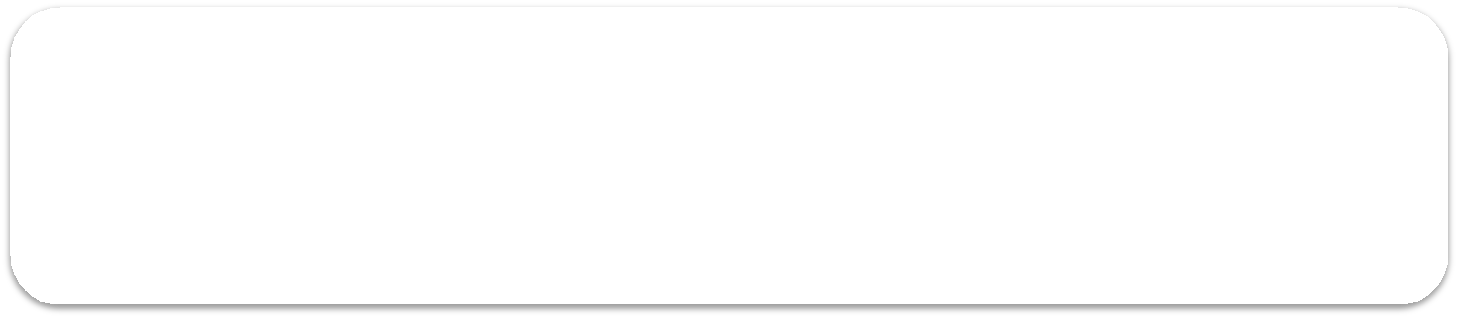 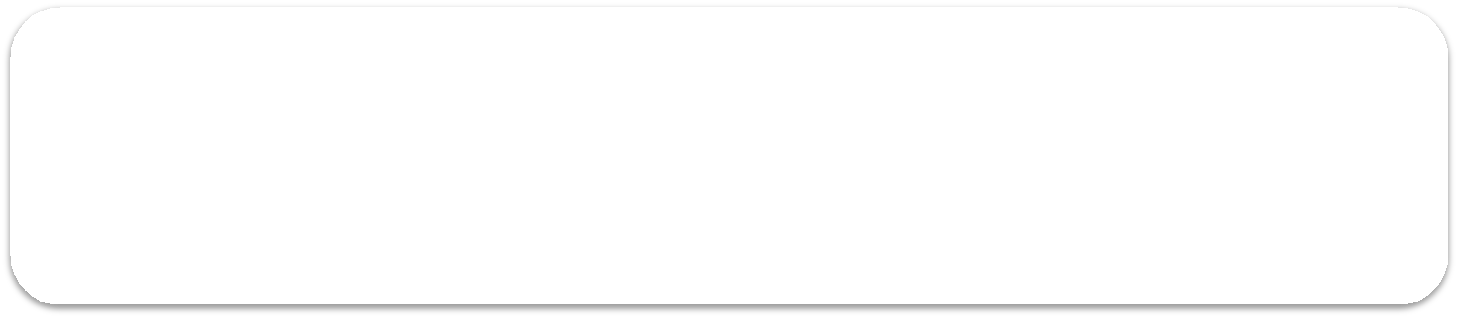 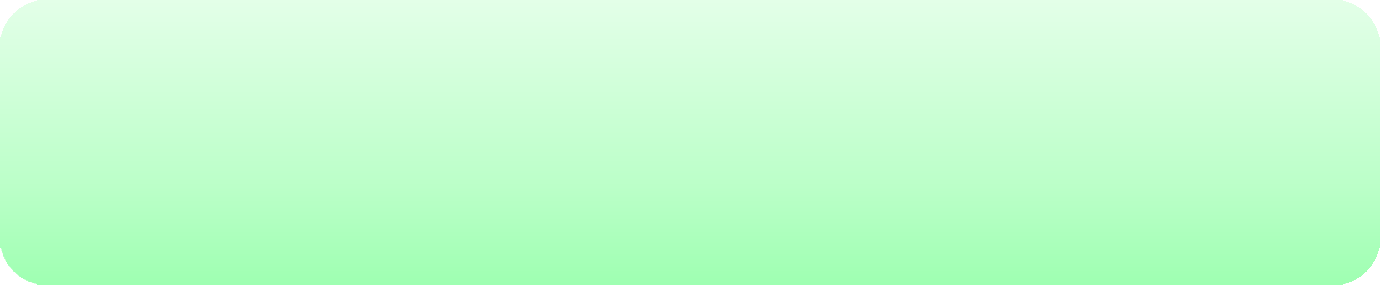 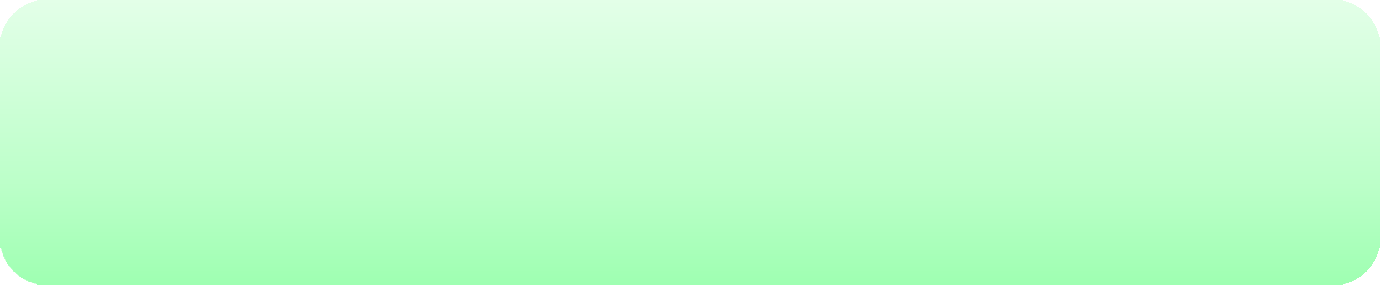 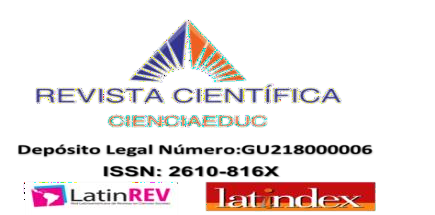 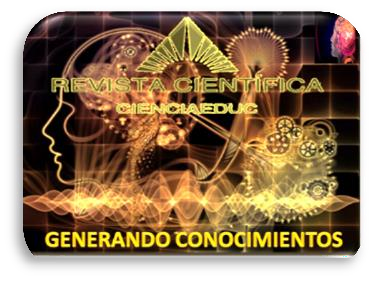 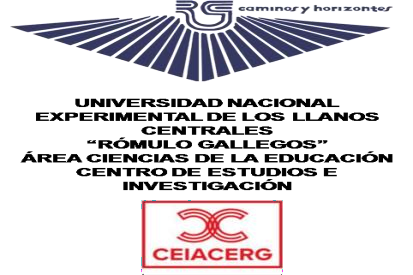 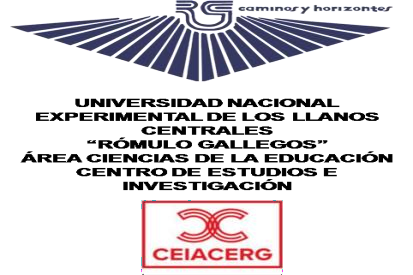 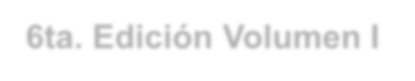 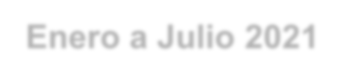 6ta. Edición Volumen I Enero a Julio 2021 Revista Semestral- Venezuela
Ahora bien, como las tecnologías de información y comunicación, el estudio de las redes,  han impactado en todos los escenarios del acontecer humano, en materia de educación también se sienten estos impactos, lo que obliga a una adecuación, no solo del curriculum, sino también de todos los roles que cumplen las personas en el ámbito educativo. (Aznar, 2008). Hace mención a la universidad, a su papel estelar hoy a su legitimidad como institución e impulsora de los grandes cambios, cuando se suscitan grandes transformaciones. “No obstante, a lo mejor de nuestro conocimiento, la investigación actual no se ha centrado en analizar el status quo de (Redes definidas por software (SDN) de una manera integral y enfoque integrado” (Castillo, Caicedo Rendón, y Ramírez-González, 2020, p.411).
Esto implica una posible deficiencia de una cultura digital desarrollada en los espacios de encuentros educativos en las instituciones educativas; es decir, no está realizando los cambios que se ameritan, sino que se sigue en una especie de inercia, desarrollando una cultura para ciudadanos digitales, mientras las instituciones siguen ancladas al pasado. (Torres, 1994). La educación trata dignificar y apuntalar la profesionalidad y la calidad del desempeño docente en los espacios en constantes cambios que siempre plantea el sistema educativo y las mismas dinámicas del quehacer ciudadano enmarcado en cada temporalidad. Ese desempeño profesional se refiere al carácter y la calidad del quehacer y práctica docente de acuerdo con ciertos criterios y pautas que se valoran a través de cartas de severidad y dentro de determinados estándares preestablecidos, a fin de obtener la realimentación necesaria para hilvanar el camino deseado.
Latinoamérica requiere de una asunción tecnológica hoy, definida en su contexto y apegada a las políticas académicas, para lograr satisfacer las necesidades de la temporalidad presente, y en una realidad escolar invadida de tecnologías libres y con una demanda de paidodigitales con sed de escalar en ese mundo tecnológico. (Rueda y Quintana, 2013). La Cultura digital en los centros educativos, representa un instrumento excepcional en la mejora de los procesos de formación e investigación,  “…tal  desarrollo  implica  igualmente  el  aprovechamiento  de  los  talentos individuales para formar personas creativas e innovadoras, capaces de afrontar los cambios y promoverlos” (Altuve Z., 2004, p.84).

MÉTODO
El presente trabajo se centra dentro del paradigma crítico, pues los soportes que se manejan devienen de reflexiones teóricas, como de las posiciones de autores en el contexto pedagógico y educativo, en esta nueva realidad tecnológica, desde donde se concibe la educación y los procesos formativos actuales.
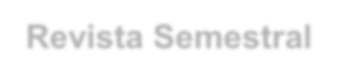 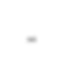 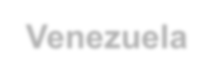 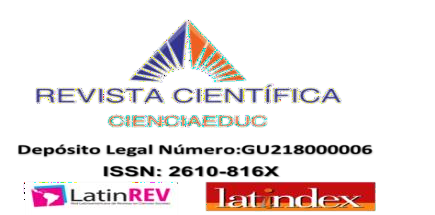 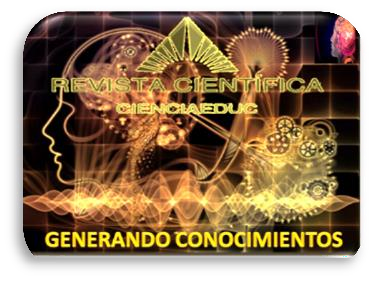 Volumen 4,  Número 1  Enero a Julio 2021
Revista Semestral. Venezuela
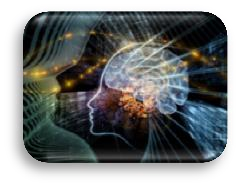 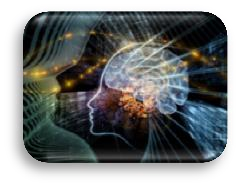 La Cultura Digital Educativa Hoy, Un Análisis desde la Teoría Crítica
Dr. Miguel Israel Bennasar García / Dra. Ceferina Cabrera Félix
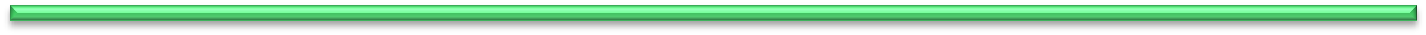 100
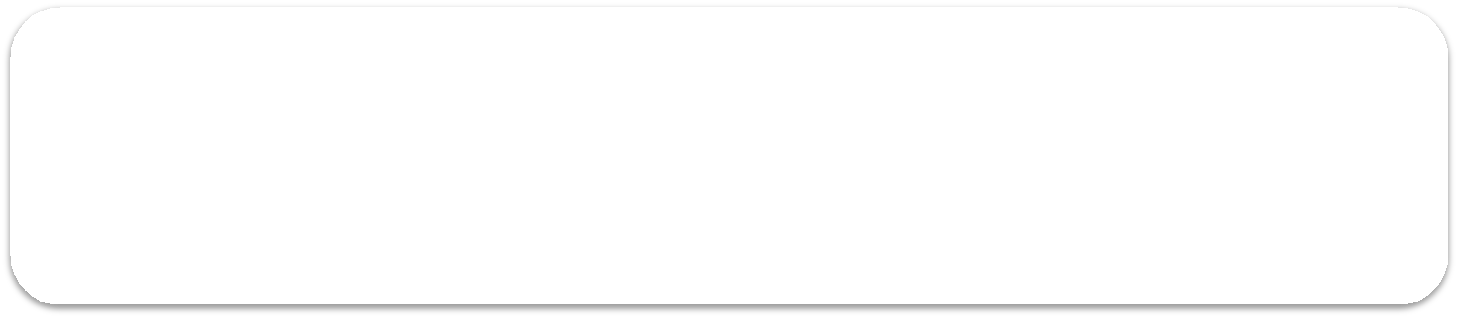 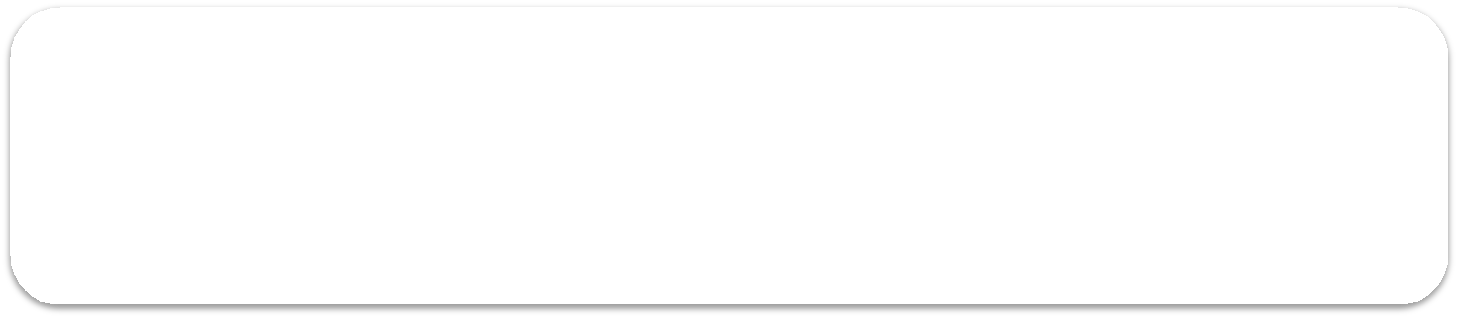 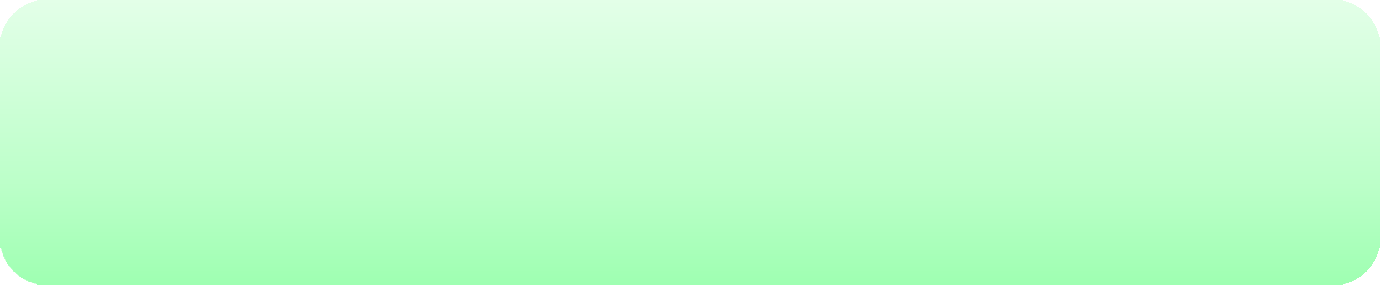 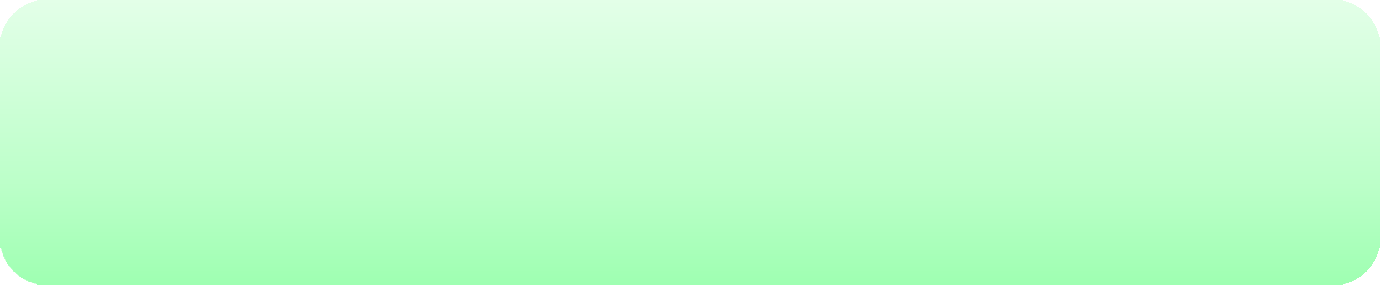 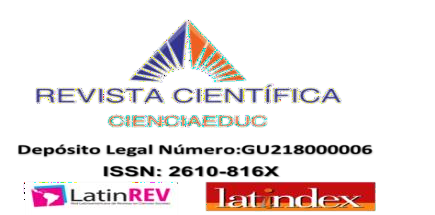 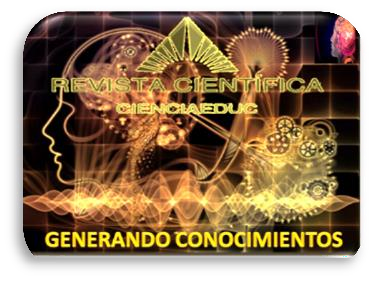 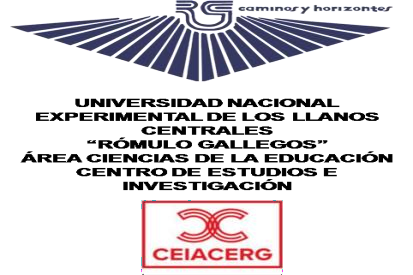 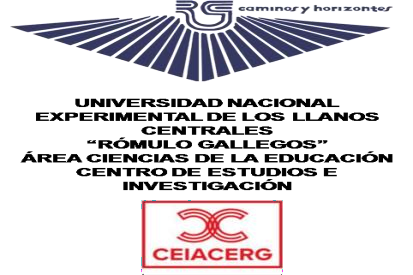 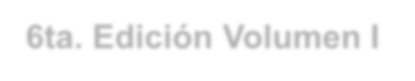 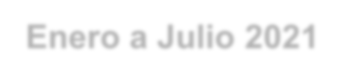 6ta. Edición Volumen I Enero a Julio 2021 Revista Semestral- Venezuela
Como método el enfoque hermenéutico, que permitió obtener como resultado, la implosión de una tecnología educativa en los espacios escolares, la docencia y el aprendizaje, como estrategia para decantar posturas y visualizar posiciones para la reflexión desde lo epistemológico, hasta su adecuación que se pondera para la descripción-comprensión-interpretación de sus significados desde las aproximaciones subjetivas, que necesariamente, están presentes en los acontecimientos académicos actuales.
La investigación, es de índole cualitativa, que de acuerdo con López (2009, p.5) es una posibilidad indagatoria que  “…se mueve entre los eventos y su interpretación, entre las posturas y el desarrollo de la teoría” El paradigma crítico no requiere de datos numéricos ni de su arraigo empírico en la realidad educativa que se debate, pues se realizan reflexiones sobre el discurso universitario en la cultura digital que ha impactado el claustro. Esta circunstancia es lo que motoriza la nueva realidad educativa, donde los estándares tecnológicos han permeado los procesos de enseñanza. (Angelini, 2016; Márquez, 2016). Gadamer (1999, p. 52), lo interpreta como “un modo de comprensión típicamente interpretativo y constructivo como intento de comprender la realidad, lo que permite la interconexión en una relación compleja entre las diferentes categorías como ejes de transformación que transversalizan el objeto de estudio”
Es decir, la hermenéutica-critica convoca a la interpretación y comprensión del escenario formativo que se discute, sobre la base de su racionalidad en el sentido de aproximarnos a una realidad que es dinámica y cambiante, como son cambiantes sus discursos y sus protagonistas, en la posibilidad de construir un entramado histórico-social, que se consolide como posibilidad, como escenario otro (Watts y Lee, 2017).


RESULTADOS

Las reflexiones anteriores dan cuenta inequívoca, de las transformaciones que la educación y los procesos pedagógicos experimentan en la actualidad. Las próximas décadas, deparan sin lugar a dudas, posibilidades que nos invita a explorar y comprender una cultura o realidad digital sin precedentes, y si la educación brinda espacios para desarrollar potencialidades  a partir de la formación de los recursos, el impacto será muy significativo. (Acosta Estrada y Díaz  Gispert, 2015). Lo que significa, que desde la educación, se puede establecer un vínculo creativo con los acontecimientos y realidades sociales.
Consolidar un sistema educativo que a través de los procesos de formación promueva una educación que libere y que transcienda los espacios escolares, es una orientación que requiere de procesos sistematizados y organizados para esta nueva realidad. (Tamarony, 2020).
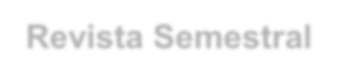 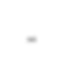 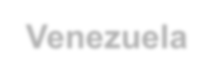 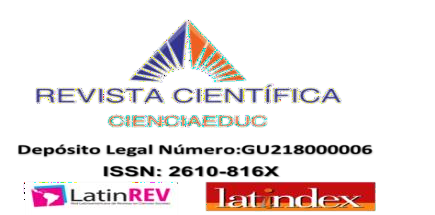 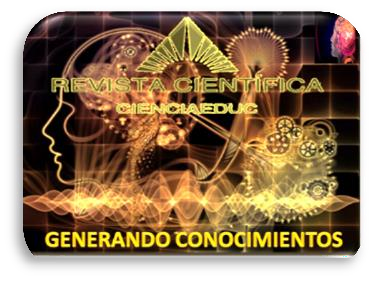 Volumen 4,  Número 1  Enero a Julio 2021
Revista Semestral. Venezuela
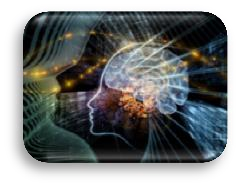 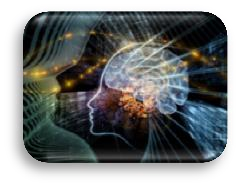 La Cultura Digital Educativa Hoy, Un Análisis desde la Teoría Crítica
Dr. Miguel Israel Bennasar García / Dra. Ceferina Cabrera Félix
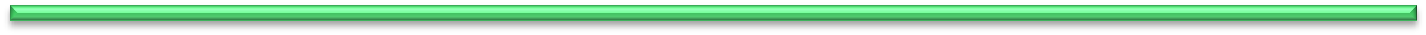 101
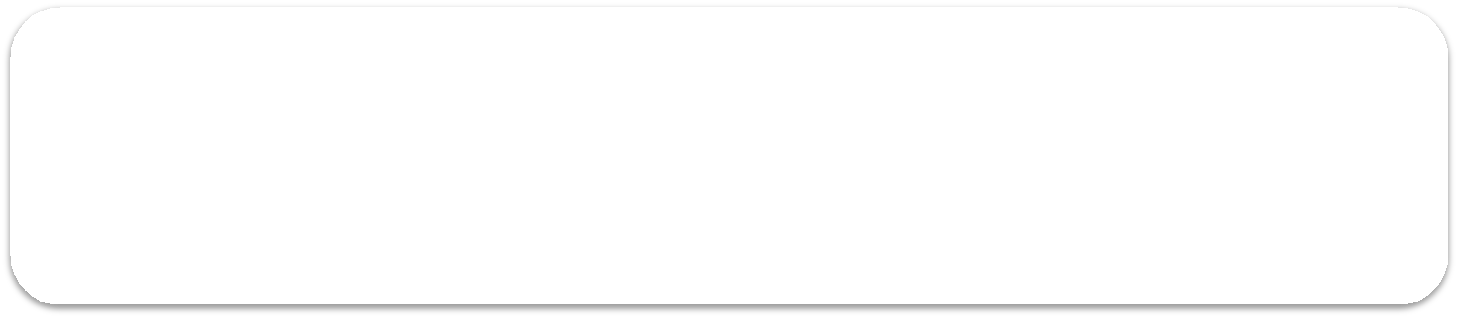 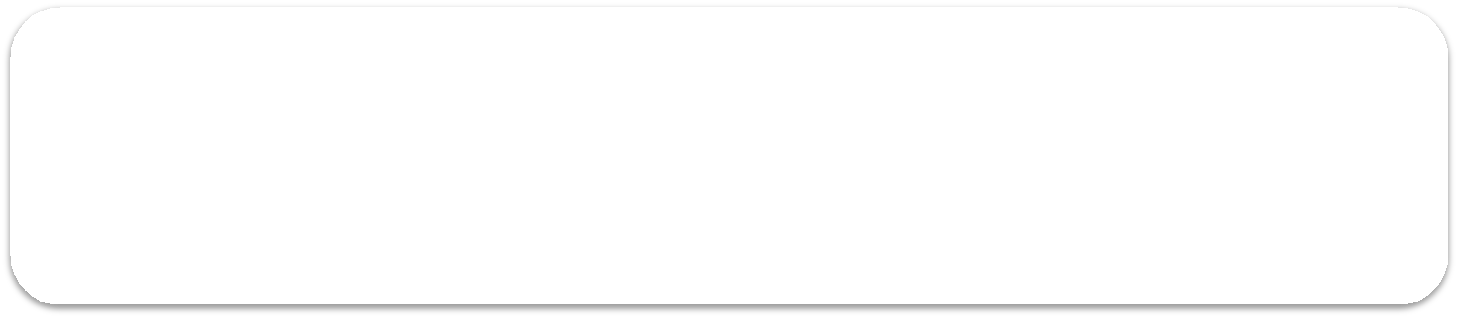 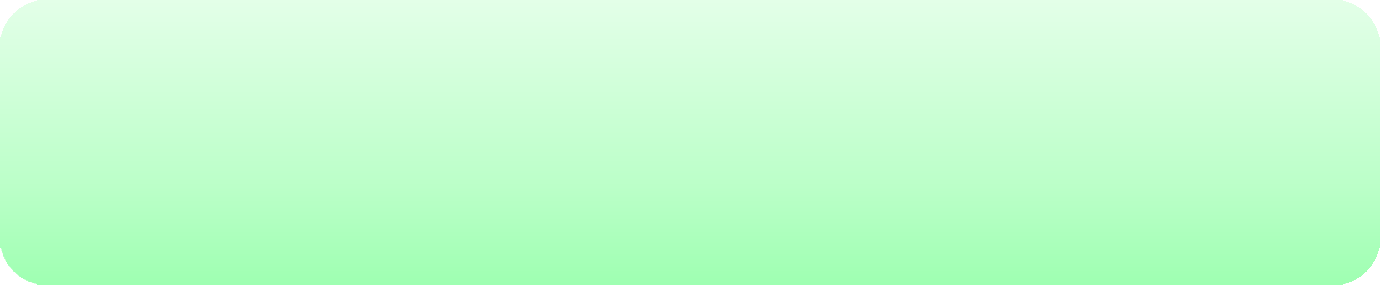 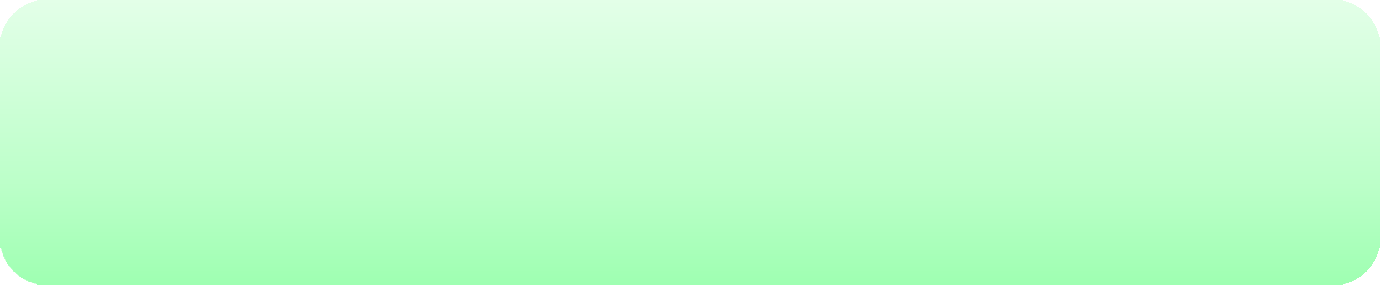 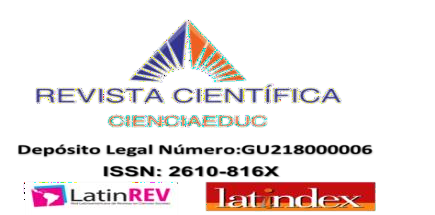 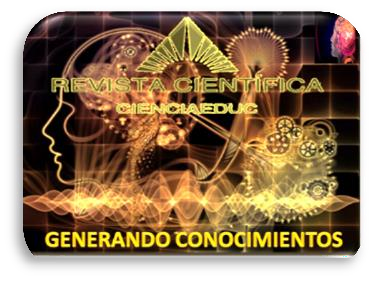 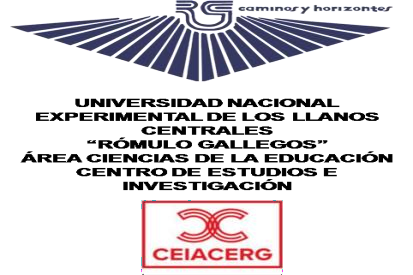 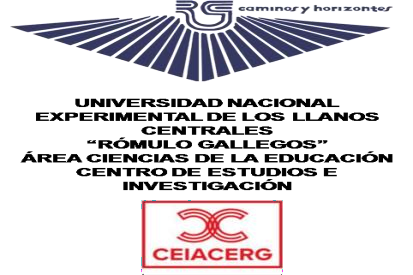 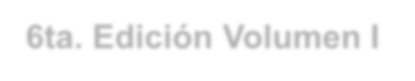 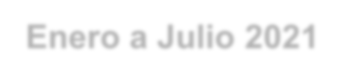 6ta. Edición Volumen I Enero a Julio 2021 Revista Semestral- Venezuela
Las TIC y la cultura digital, son en conjunto, un dispositivo de posibilidades significativas, que invita a explorar ese espacio escolar diverso, desde las potencialidades cognoscitivas y afectivas de los estudiantes, que irremisiblemente que impulsan su indagación y estudio. (Fuentes, 2020). De eso se trata, de aproximarnos a espacios educativos, más allá de los estándares curriculares, y que sea una ventana para irrumpir en otros estadios y otras posibilidades.
En este devenir,  es  plausible  puntualizar,  algunos  escenarios  posibles,  como  los  sistemas  de aprendizajes en línea donde la formación a través de espacios educativos digitales, involucre a estudiantes y profesores, asumiendo una conciencia crítica de esta nueva perspectiva cultural. (Sarsa, 2015). Esta nueva realidad educativa que deviene de la necesaria asunción de la cultura digital para los intercambios pedagógicos da cuenta de su importancia, pues desde las reflexiones, estudios e investigaciones que circulan, productos de las investigaciones académicas, refieren precisamente, de esta realidad, y que, sin temor ni reservas, hay que dilucidar (Fernández- Cruz, & Fernández-Díaz, 2018).
De allí que, en cuanto al propósito central del estudio, la cultura digital, desde el punto de vista crítico, es una oportunidad para los intercambios, análisis de ideas, y una orientación sosegada de las ventajas y limitaciones que de ello se deriva, y “… que aportan o contribuyen a la generación de conocimiento,…” (González, 2018,  p. 30), que es uno de los propósitos de la educación universitaria. El ejercicio hermenéutico permitió explora los elementos constitutivos de esta nueva cultura digital, es decir, lo pedagógico, tecnológico, como estadios de una educación emergente y necesaria.

DISCUSIÓN / CONCLUSIONES

La cultura digital, vista desde la formación educativa, como se ha puesto en evidencia, da cuenta de unos desafíos con mayor rigor académico y un enorme compromiso histórico. Esto también supone un impacto importante en aquellas sociedades que aún están rezagadas, cuyos esfuerzos son mayores, “… pero que, en definitiva, está construyendo un entramado de ideas y sentidos alrededor del uso de las nuevas tecnologías en la escuela”. (Rueda y Quintana, 2013, p. 96)
La cultura digital, en definitiva, viene a representar una necesidad significativa en relación a la cultura pedagógica, a fin de dar sentido de uso de las nuevas tecnologías en los claustros escolares y el para el uso pedagógico. Lo nuevo es el impacto que tienen el empleo de Internet, celulares, computadoras individuales, la televisión digital y los recursos digitales. Es a mediados de los ochenta que la integración de la tecnología en la educación pasa a ser un tema estudiado. En esta época se plantean cuestionamientos y críticas en relación a la validez de las TIC para la educación.
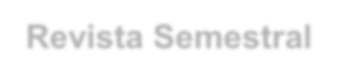 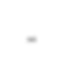 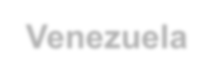 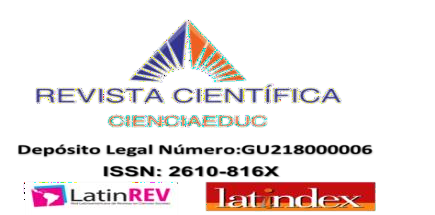 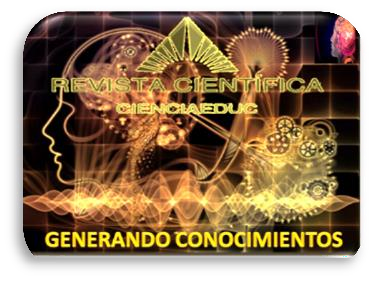 Volumen 4,  Número 1  Enero a Julio 2021
Revista Semestral. Venezuela
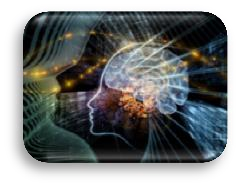 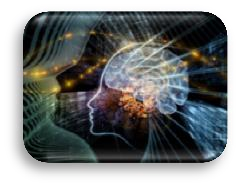 La Cultura Digital Educativa Hoy, Un Análisis desde la Teoría Crítica
Dr. Miguel Israel Bennasar García / Dra. Ceferina Cabrera Félix
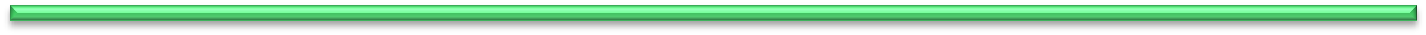 102
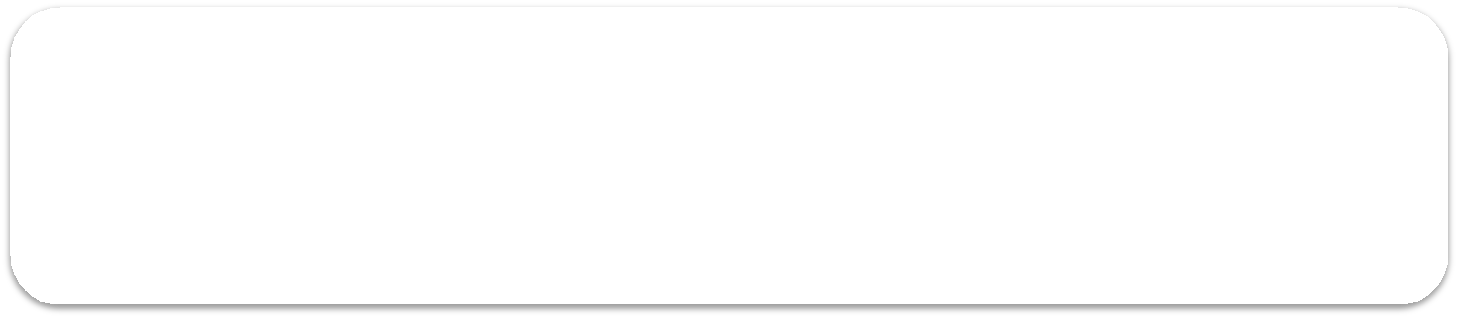 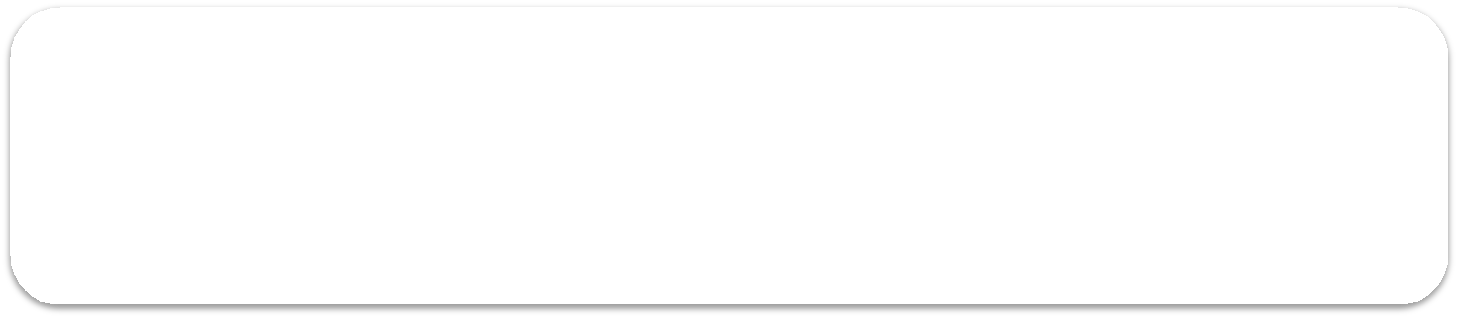 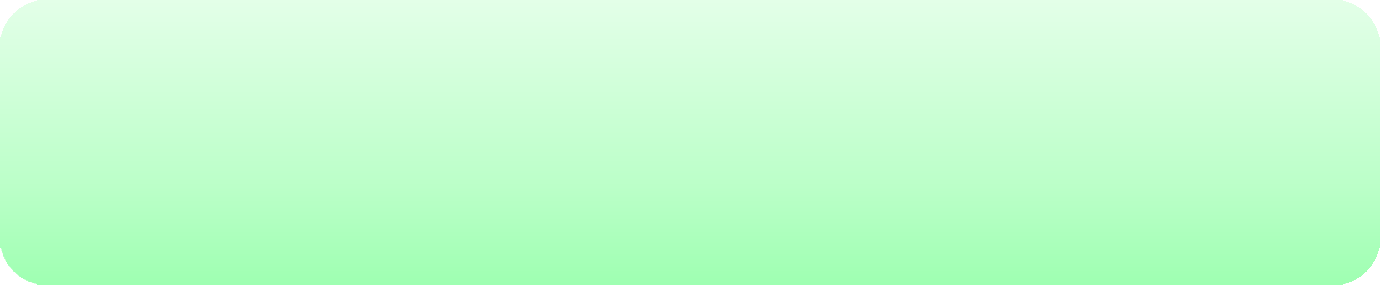 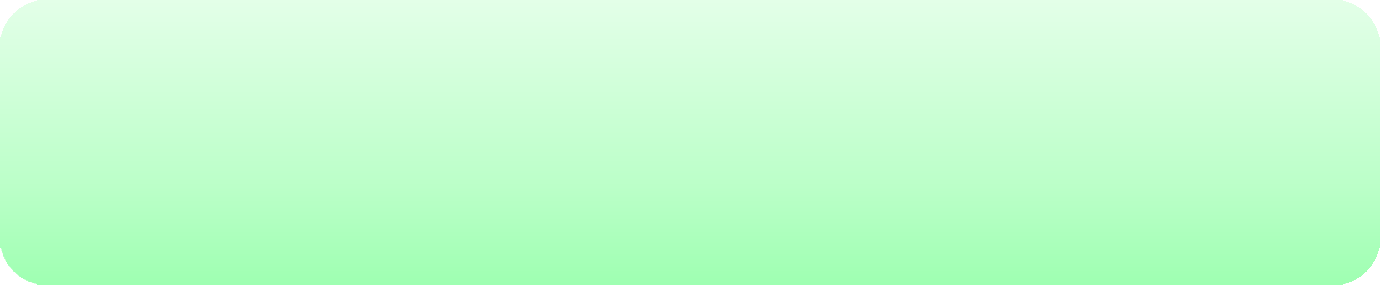 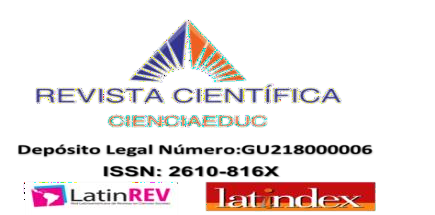 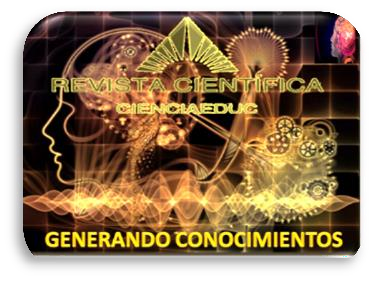 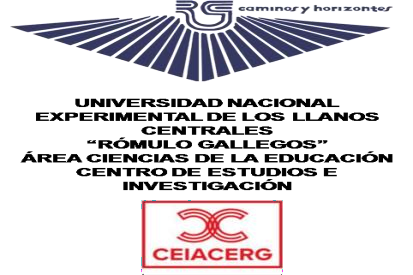 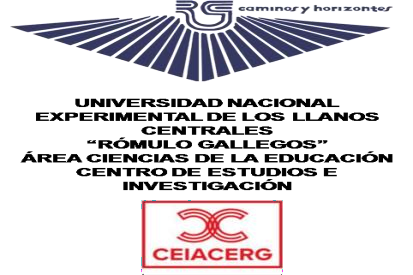 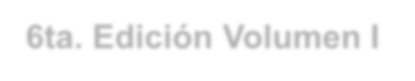 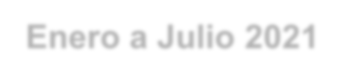 6ta. Edición Volumen I Enero a Julio 2021 Revista Semestral- Venezuela

Por consiguiente, hay que considerar que, si bien las fortalezas que las TIC tienen son múltiples, estas dependen de su uso en los escenarios educativos. No se debe pasar por alto que las oportunidades que brinda la cultura digital hacen avanzar la enseñanza tradicional basada en el docente únicamente, esto significa “habilidad organizada de un país para adaptarse a un mundo que cambia rápidamente, combinando la adquisición, evaluación y uso de la información con actividades y operaciones planeadas en consecuencia”. (Dedijer, 1980, p. 37).
De lo analizado se puede señalar que el uso de las TIC en los escenarios docentes reporta grandes avances en relación al imaginario social de lo que debe ser su aplicación. Este proceso en muchos casos no ha modificado el orden tradicional de las experiencias docentes y de los modelos de transferencia del conocimiento. Esta es una, entre otras razones, por lo que se debe abordar de manera crítica, el impacto de la cultura digital en la educación de hoy, considerando las creencias que estos tienen sobre este tipo de tecnología, sus usos y formas en que son empleados en los escenarios educativos.
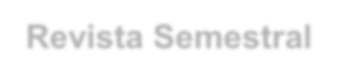 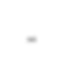 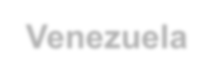 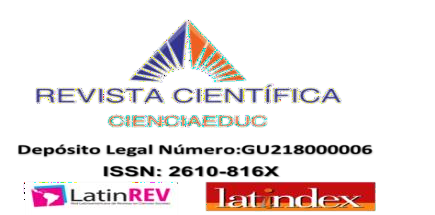 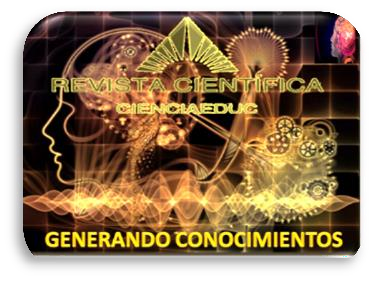 Volumen 4,  Número 1  Enero a Julio 2021
Revista Semestral. Venezuela
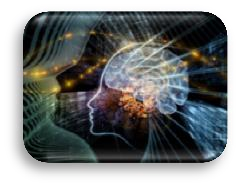 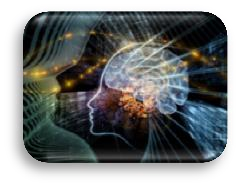 La Cultura Digital Educativa Hoy, Un Análisis desde la Teoría Crítica
Dr. Miguel Israel Bennasar García / Dra. Ceferina Cabrera Félix
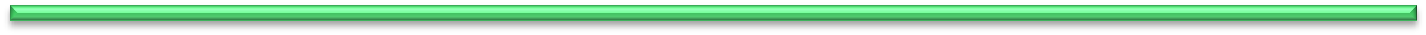 103
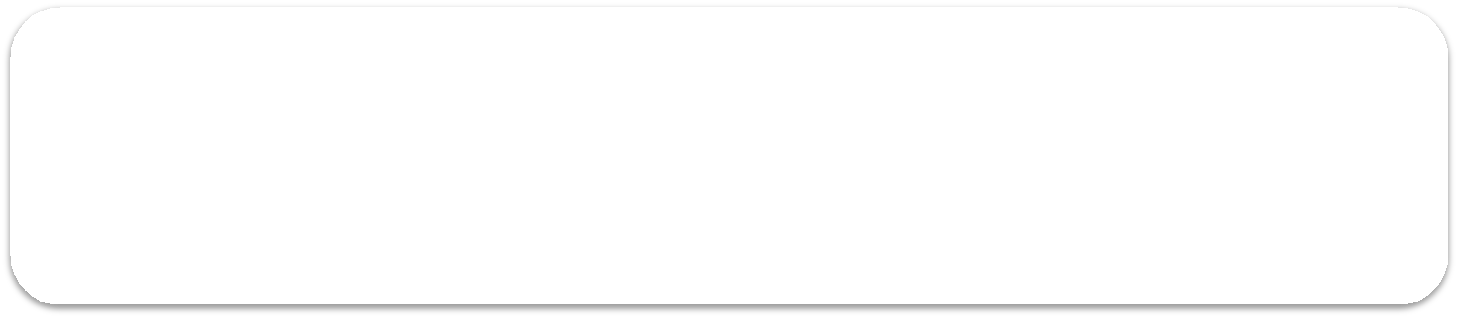 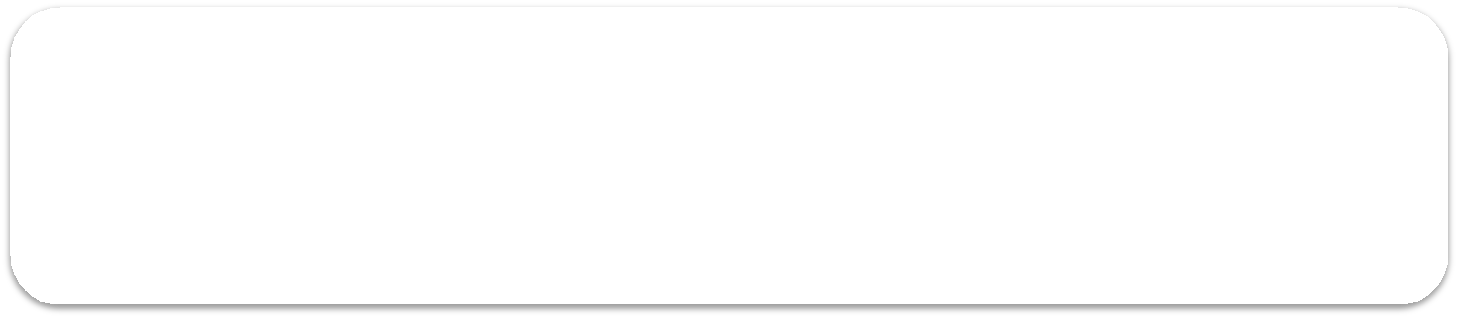 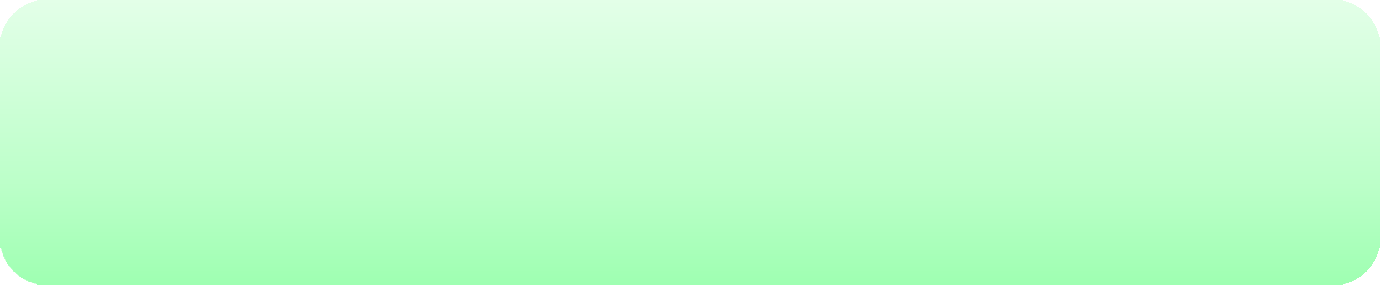 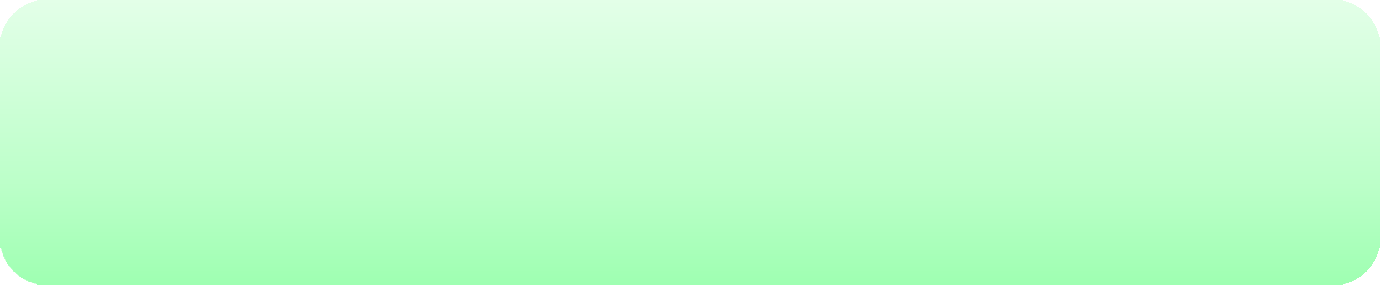 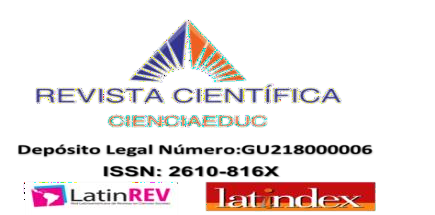 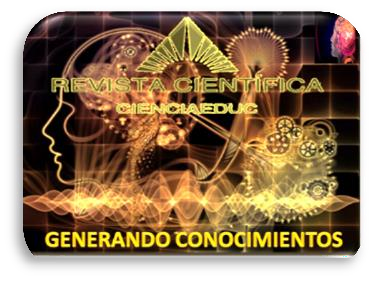 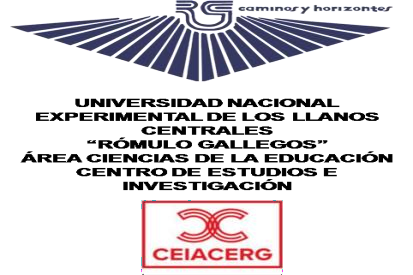 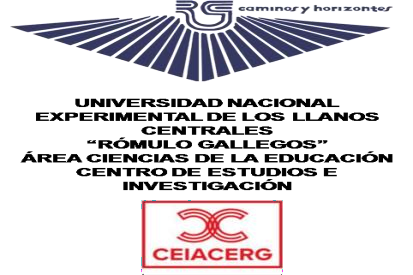 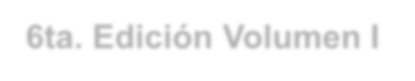 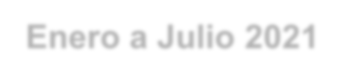 6ta. Edición Volumen I Enero a Julio 2021 Revista Semestral- Venezuela
Referencias

Acosta Estrada, L. A. y Díaz Gispert, I (2015). Desafíos de la Universidad de Otavalo en el siglo XXI. Revista Estrategia y Gestión Universitaria, Vol. 3, No. 2. Pp. 108-119, http://revistas.unica.cu
Altuve Z., M. (2004). El ¿para qué? De la educación. Revista del Instituto Pedagógico de Miranda “José Manuel Siso Martínez” Año 4, No.1. ISSN: 1317-3707, Venezuela.
Angelini, M. (2016). Integration of the Pedagogical Models ‘Simulation’ and ‘Flipped Classroom’, en
Teacher Instruction, 1, pp. 1-8. DOI: 2158244016636430
Aznar, C. (2008). Vinculación de la Tecnología Educativa con el Desarrollo Socioeconómico en el contexto de la educación superior venezolana, Sistematización desde una experiencia. Tesis Doctoral no publicada, UPEL IPM Venezuela.
Castillo, E., Caicedo Rendón, O. y Ramírez-González, G. (2020). Status quo de las redes definidas por software: un análisis de mapeo científico basado en CiteSpace. Vol. 41 (22), Art. 28. Pp. 410-426. Revista Espacios. ISSN: 0798-1045, Colombia.
Castillo, L. y Morales, S. (2017). Derechos humanos en la Universidad de La Frontera: Un diagnóstico sobre el conocimiento insuficiente de estudiantes de primer año, p.p. 5-39. Revista Pedagogía Universitaria  y  Didáctica  del  Derecho.  VOL.  4  NUM.  2  (2017).  DOI  10.5354/0719- 5885.2017.47969
Domínguez Suárez, A. (2005). Pedagogía tradicional vs Pedagogía centradas en el estudiante en la formación de valores. P.p. 111-120. Revista Investigación y Educación. ISSN: 1690-1249. Julio- Diciembre 2005. Subdirección de Investigación y Posgrado, UPEL-IPM, Venezuela.
Dedijer, S. (1980). Social Engineering of intelligence for Development. Paris: OED.
Fernández-Cruz, F.J., & Fernández-Díaz, M.J. (2018). El proceso de integración y uso pedagógico de las  TIC  en  los  centros  educativos  madrileños.  Educación  XX1,  21(2),  395-416,  doi: 10.5944/educXX1.17907
Flores, R. (1994). Hacia una pedagogía del conocimiento. Editorial Mc Graw Hill. México.
Freire, P. (2004). Pedagogía de la Autonomía: Saberes Necesarios para la Práctica Educativa. Paz e Terra SA Sao Paulo. Brasil.
Fuentes, J. (2020). La supervisión transformadora en el Instituto Nacional de Capacitación y Educación Socialista (INCES) en  el Estado Delta Amacuro. Revista Multidisciplinaria Saber Universitario, 3, 69-78. Recuperado de: https://saber755.webnode.com.ve/_files/200000012- d44eed44f0/Saber%20Universitario%203%20-%202020-4.pdf
Gadamer, H. (1999). Verdad y Método. México: Sígueme Ediciones, p.p. 48-56.
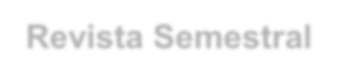 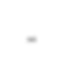 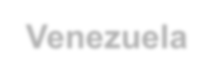 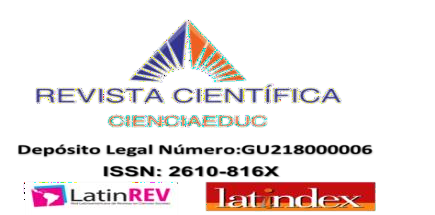 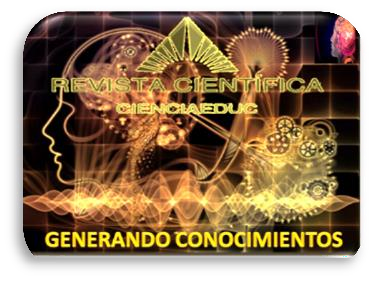 Volumen 4,  Número 1  Enero a Julio 2021
Revista Semestral. Venezuela
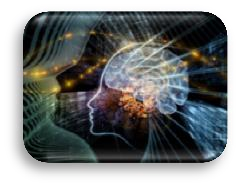 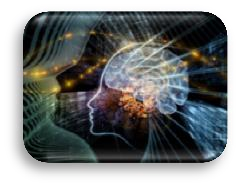 La Cultura Digital Educativa Hoy, Un Análisis desde la Teoría Crítica
Dr. Miguel Israel Bennasar García / Dra. Ceferina Cabrera Félix
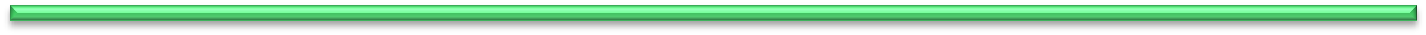 104
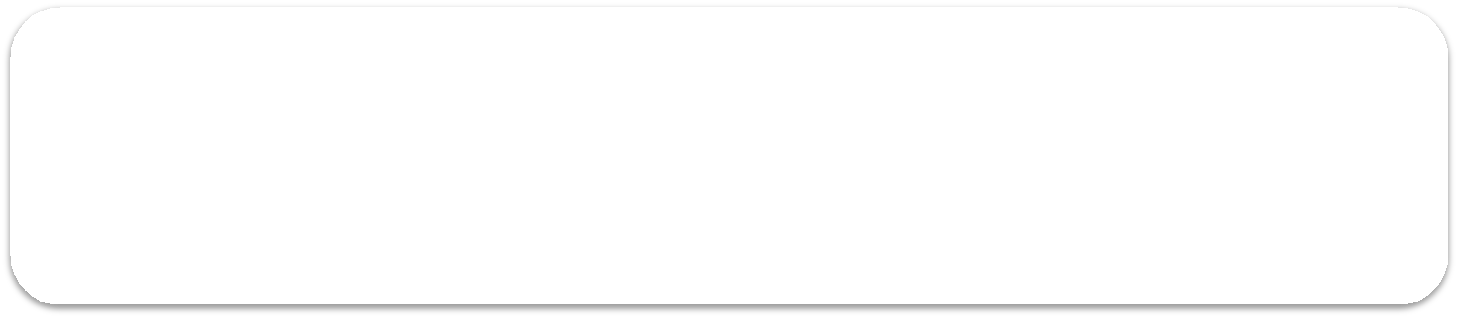 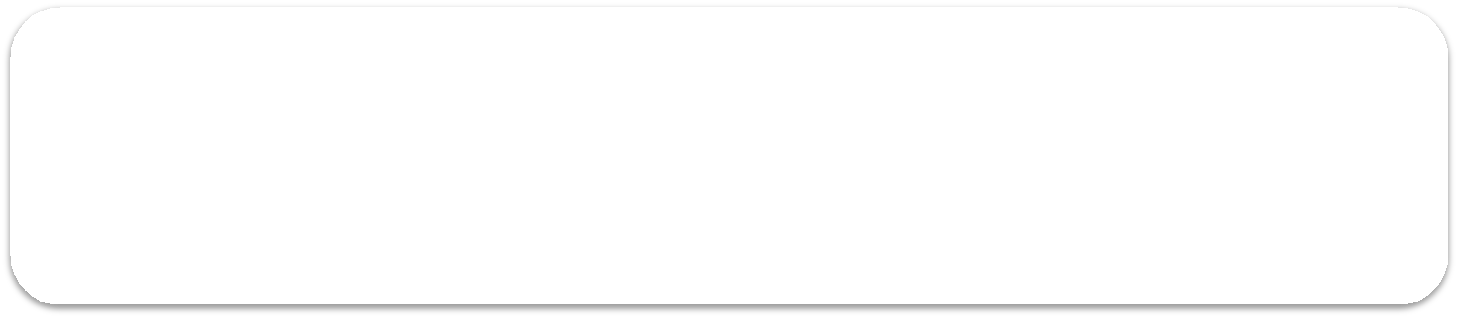 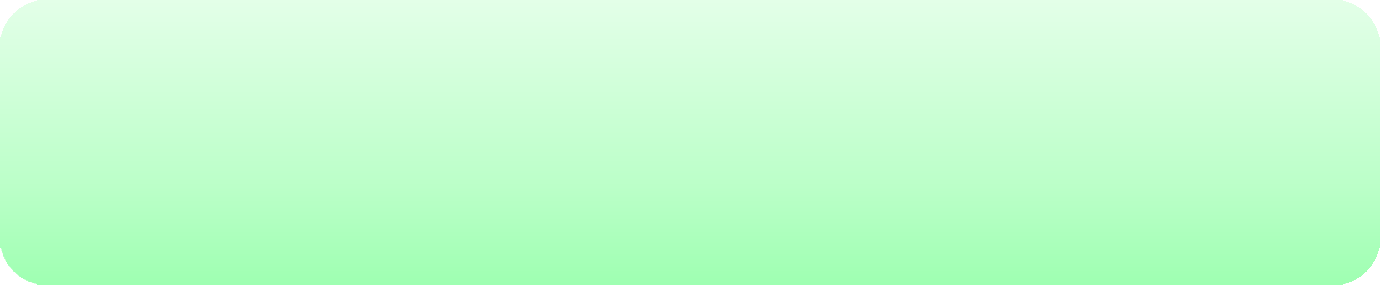 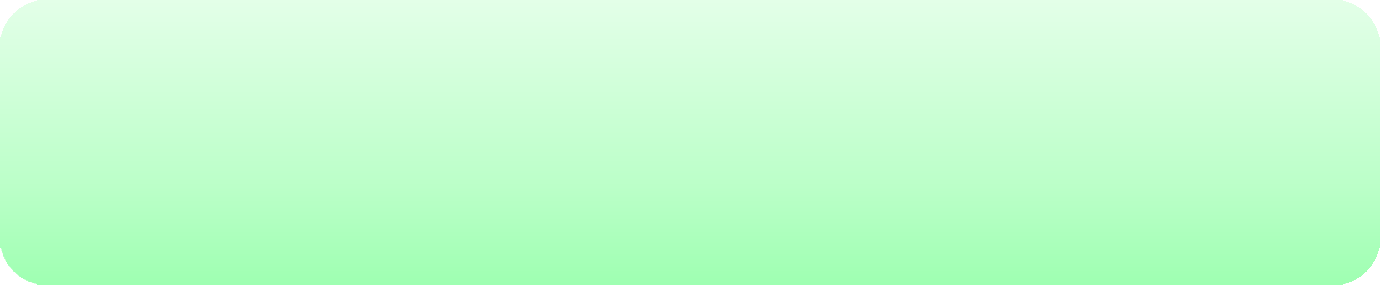 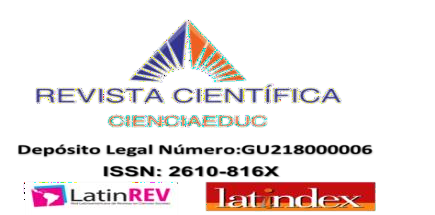 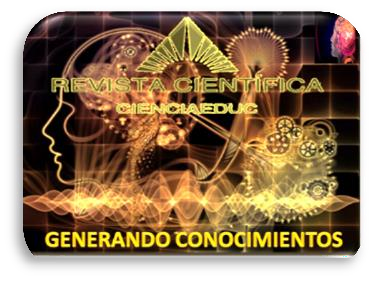 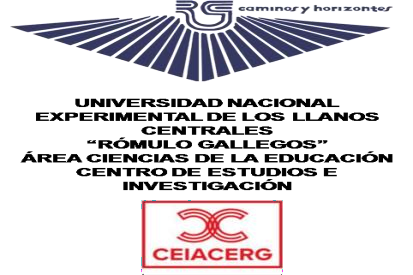 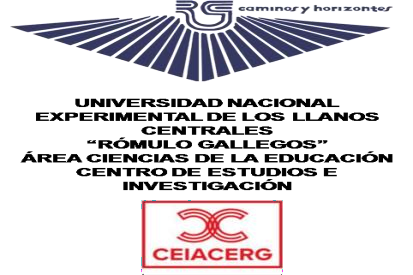 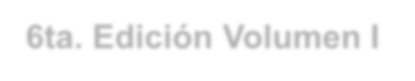 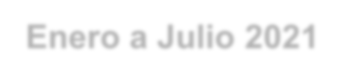 6ta. Edición Volumen I Enero a Julio 2021 Revista Semestral- Venezuela

González, C. (2018). Contribuciones de los usos didácticos de las TIC para la formación literaria de jóvenes  lectores.  Aula  de  Encuentro,  nº  2,  volumen  20,  pp.  21-34.  DOI: https://dx.doi.org/10.17561/ae.v20i2.2
Lanz, R. (2005). El Arte de Pensar sin Paradigmas en revista Educare. Año, Nº 30. Julio-Agosto- Septiembre.
López, Q. (2009). La Experiencia Estética, Fuente Inagotable de Formación Humana. México: Editorial Trillas, p.p. 4-11.
Márquez, A (2016). Editorial., La desigualdad social y las reformas educativas. En A. Márquez. (Ed.), Perfiles Educativos. México: Instituto de Investigaciones sobre la Universidad y la Educación IISUE-UNAM. Recuperado de https://www.iisue.unam.mx/perfiles/articulo/2016- 154.pdf
Marqués, P. (2012) Impacto de las TIC en la educación: funciones y limitaciones. Revista de investigación Editada por Área de Innovación y Desarrollo, S.L. Vol. (3) p.p. 12. Recuperado de: http://www.3ciencias.com/wp-content/uploads/2013/01/impacto-de-las-tic.pdf
Médicis Taticuan, J. (2018). Implementación de las TIC en los procesos de lectura y escritura de los estudiantes de grado cuarto del Instituto Champagnat de Pasto. UNIVERSIDAD SANTO TOMÁS:	tesis	de	grado	no	publicada,	Colombia. https://repository.usta.edu.co/bitstream/handle/11634/10585/M%C3%A9dicistaticuan2018.pdf? sequence=1&isAllowed=y
Pérez-Rave, J., Jaramillo-Álvarez, G. y Correa-morales, J. (2020). Desafíos y oportunidades de la minería de datos/texto en la selección de personal. Vol. 41 (22), Art. 23. Revista Espacios. ISSN: 0798-1045, Colombia.
Pimentel, D. (2004), Superconectados. En Montagu y ots., Cultura digital. Comunicación y sociedad, Buenos Aires, Paidós.
Quintana Cabanas, J.M (2001). Las creencias y la educación. Pedagogía Cosmovisional. Madrid:
Herder.
Rueda, R. y Quintana, A. (2013). Ellos Vienen con el Chip Incorporado: Aproximación a la Cultura Informática Escolar. Colombia.
Sarsa, J. (2015). Influencia en el aprendizaje de la aplicación de un sistema online de distribución de contenidos multimedia y streaming de vídeo. (Tesis doctoral). España. Recuperado de: Zaragoza:	Universidad	de	Zaragoza.	Recuperado	de: https://dialnet.unirioja.es/servlet/tesis?codigo=133114
Soto, E. (2001). Comportamiento organizacional. México, Iberoamericana
Scolari, C. (2004), Hacia un socio semiótico de las interacciones digitales, Barcelona, Gedisa.
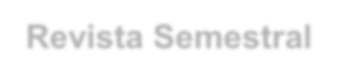 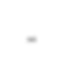 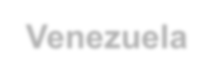 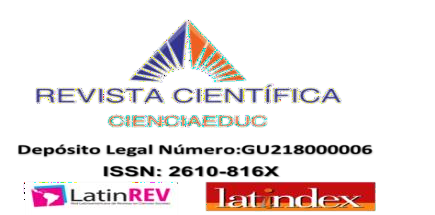 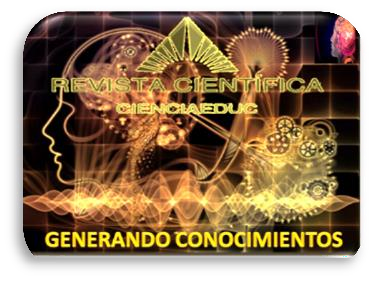 Volumen 4,  Número 1  Enero a Julio 2021
Revista Semestral. Venezuela
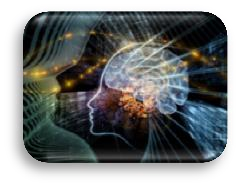 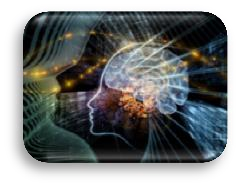 La Cultura Digital Educativa Hoy, Un Análisis desde la Teoría Crítica
Dr. Miguel Israel Bennasar García / Dra. Ceferina Cabrera Félix
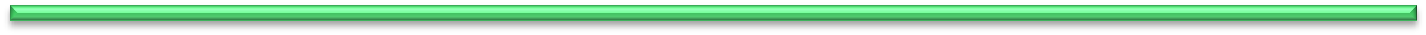 105
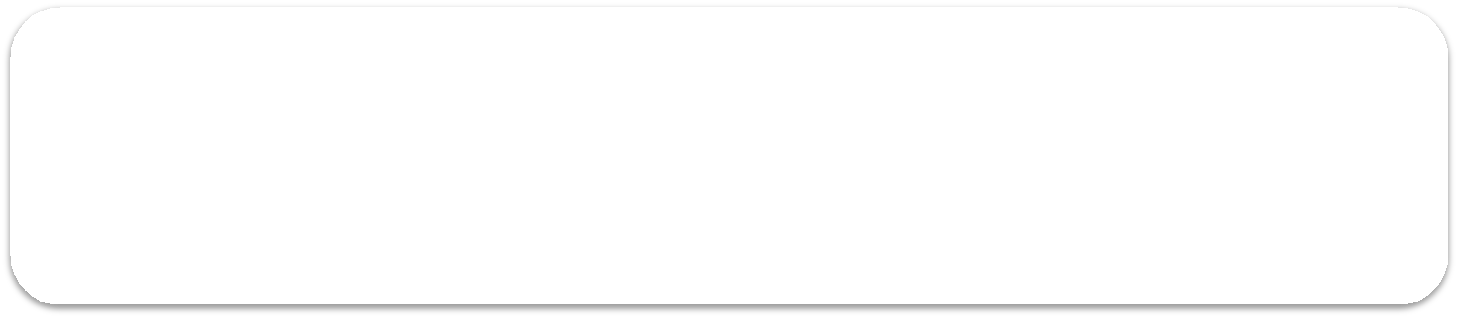 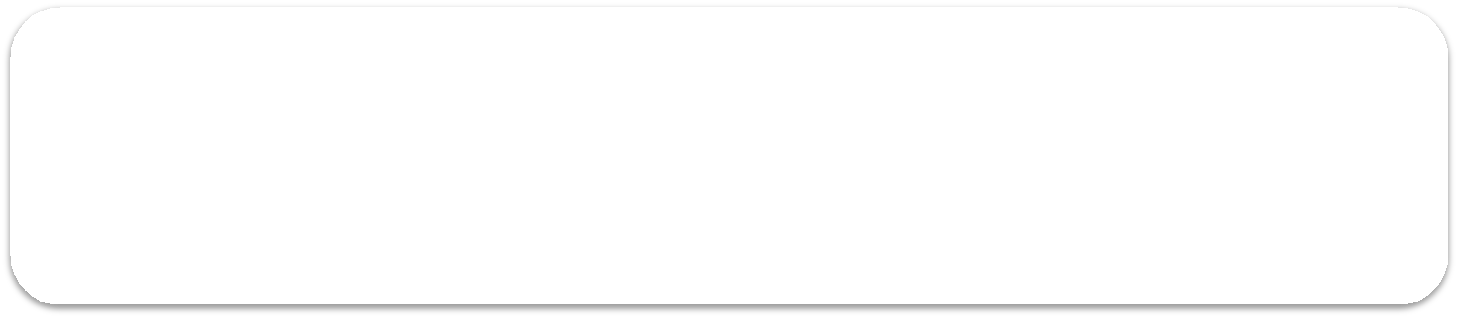 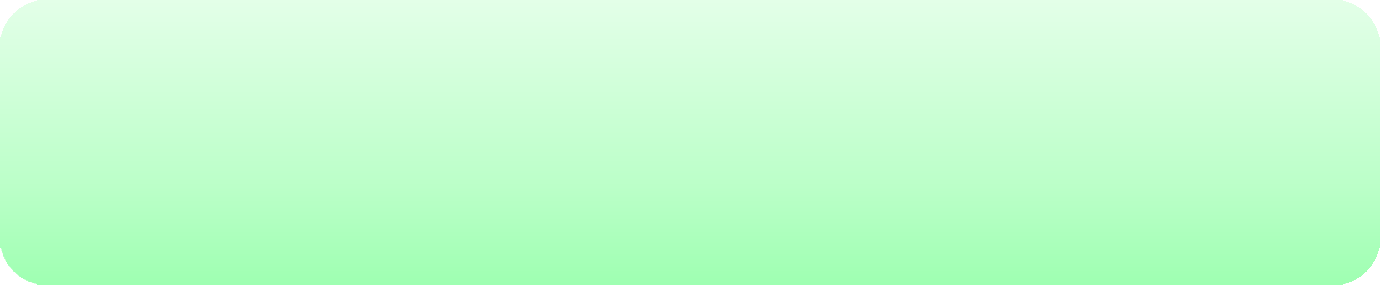 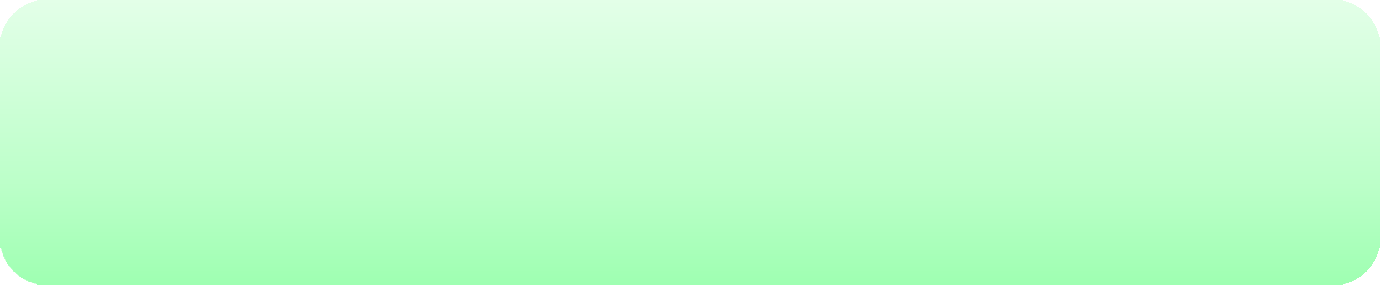 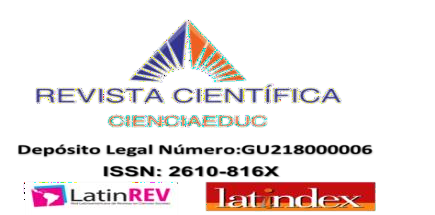 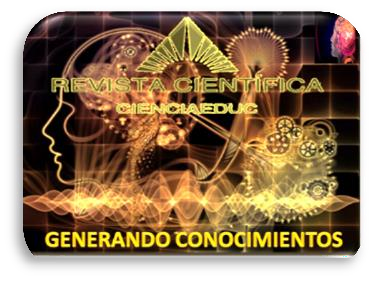 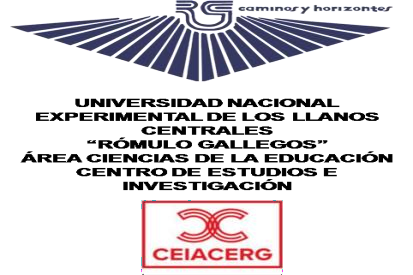 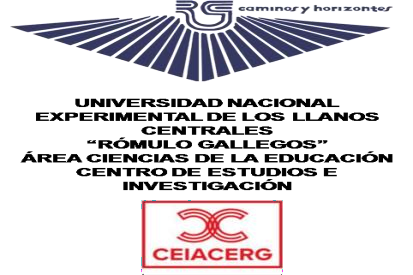 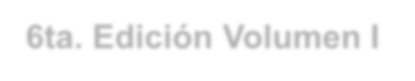 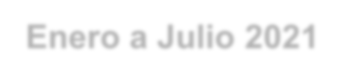 6ta. Edición Volumen I Enero a Julio 2021 Revista Semestral- Venezuela

Tamarony, Y. (2020). La gestión comunicacional en el proceso gerencial de las instituciones de educación universitaria. Revista Multidisciplinaria Saber Universitario, 3, 18-25. Recuperado de: https://saber755.webnode.com.ve/_files/200000012- d44eed44f0/Saber%20Universitario%203%20-%202020-4.pdf
Torres, J. (1994). Globalización e interdisciplinariedad: el currículo integrado. Ediciones Morata.
Madrid.
Warley, J. (2003), La cultura, versiones y definiciones, Biblos. Buenos Aires.
Watts, C. y Lee, L. (2017). Las TIC como herramientas de inclusión educativa. Acta Scientiae Informaticae, 1(1), 92-97. Recuperado de https://bit.ly/2OTWasy
Yanes J. (2008). Las TIC y la Crisis de la Educación: Algunas claves para su comprensión. Colombia.
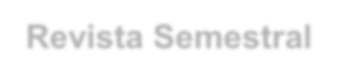 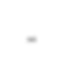 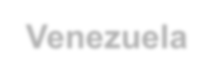 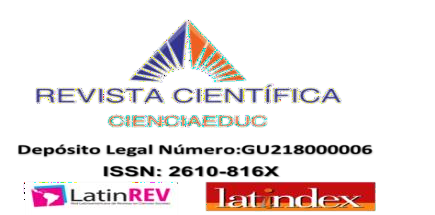 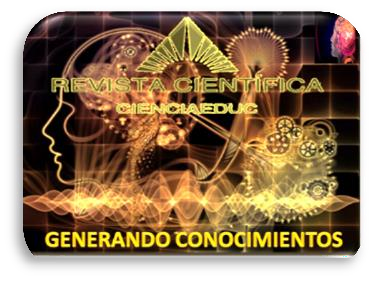 Volumen 4,  Número 1  Enero a Julio 2021
Revista Semestral. Venezuela
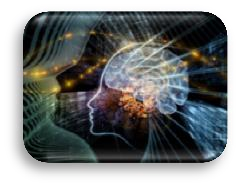 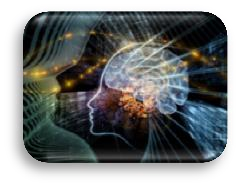 La Cultura Digital Educativa Hoy, Un Análisis desde la Teoría Crítica
Dr. Miguel Israel Bennasar García / Dra. Ceferina Cabrera Félix
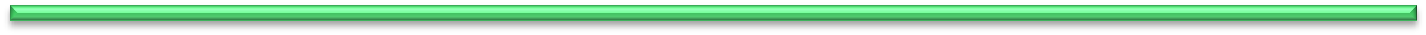 106
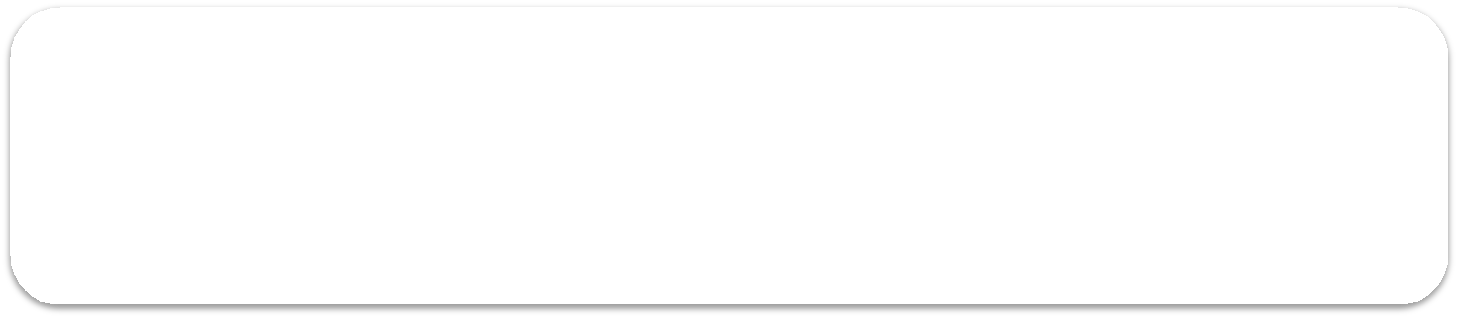 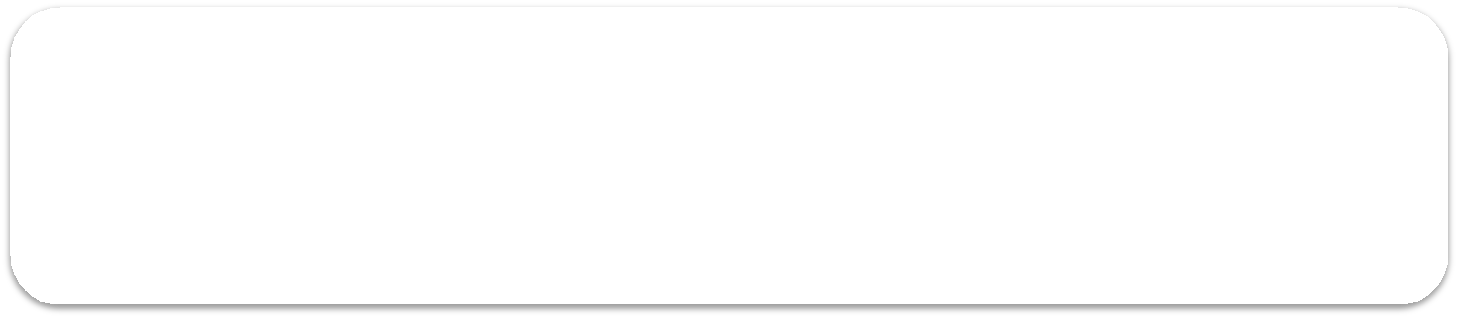 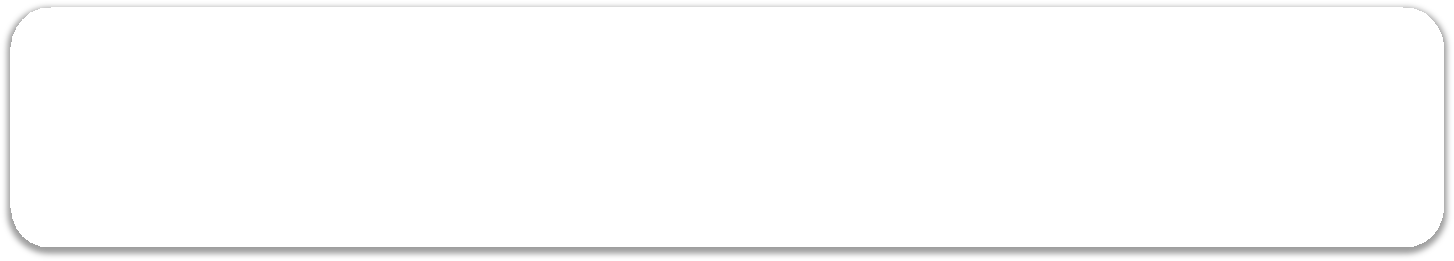 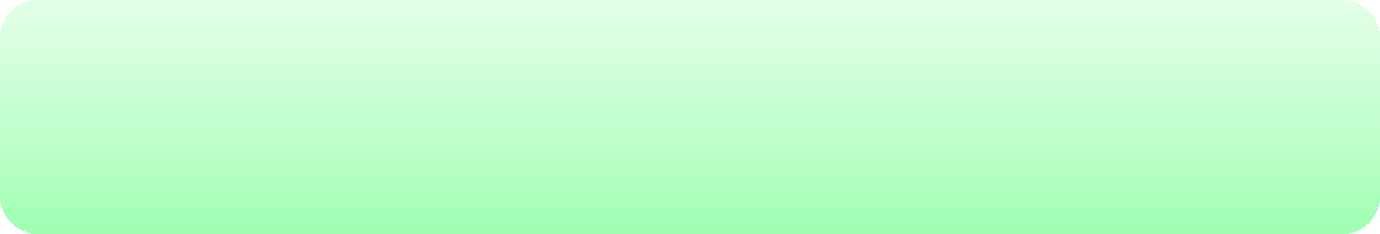 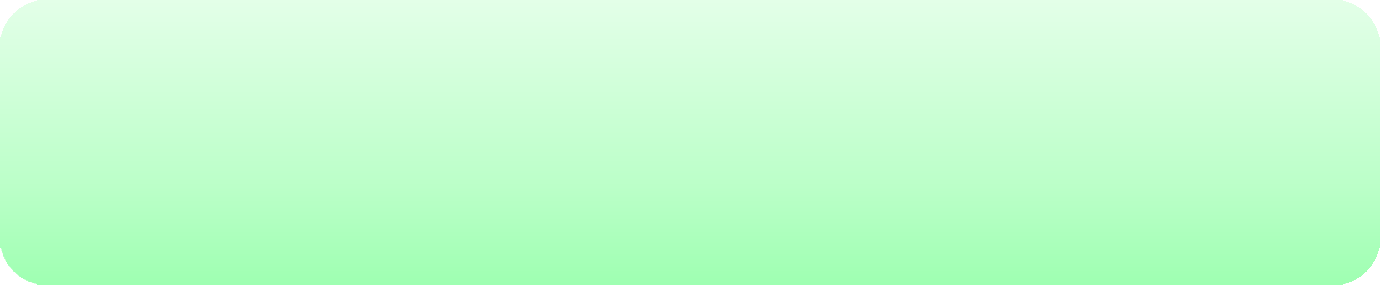 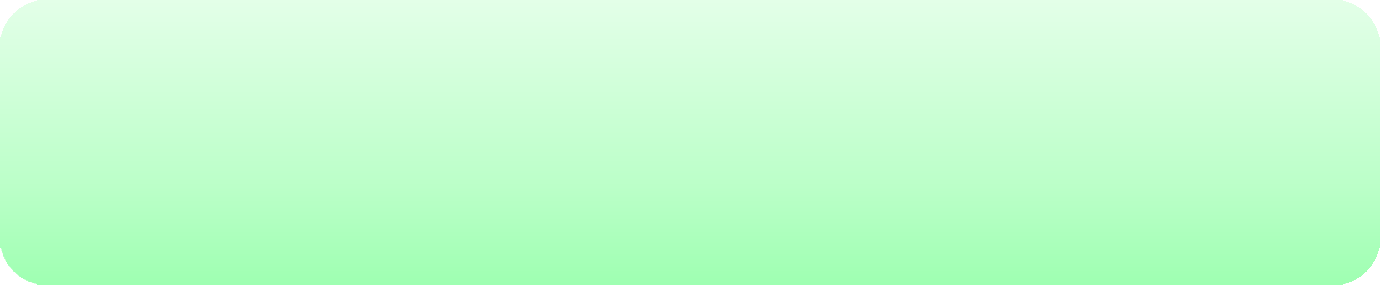 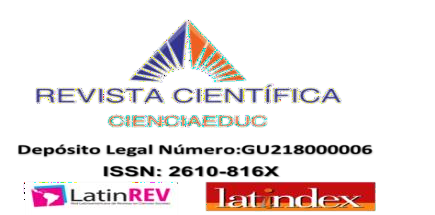 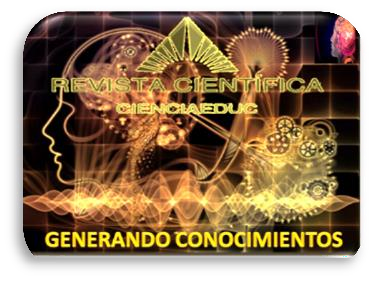 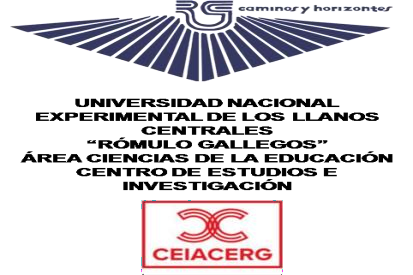 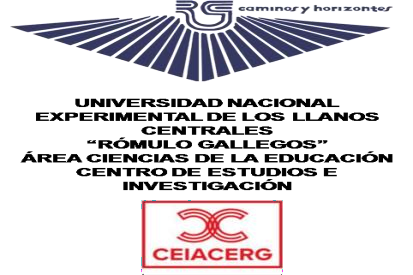 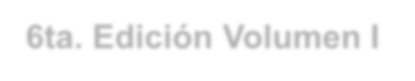 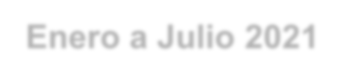 6ta. Edición Volumen I Enero a Julio 2021
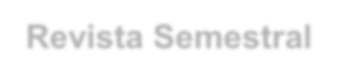 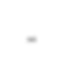 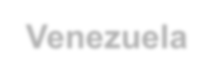 Revista Semestral- Venezuela
Para citar este artículo
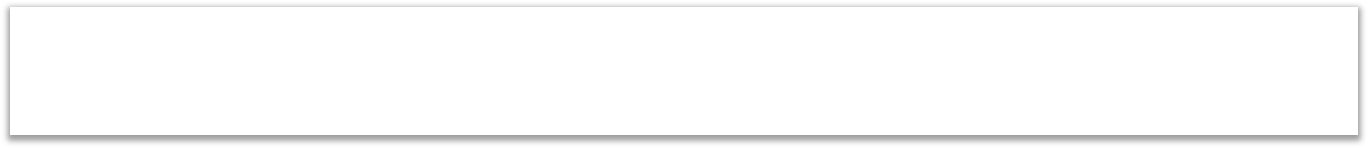 Dra Mary Martínez.
Universidad Nacional Experimental de los Llanos Centrales Rómulo Gallegos (UNERG)- Venezuela)
Correo Electrónico: mmartinezhiguera@gmail.com
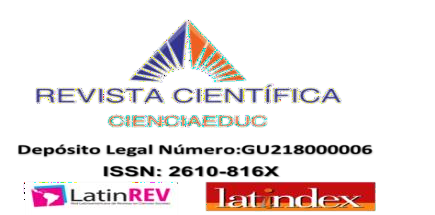 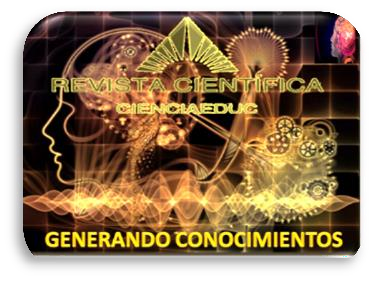 Como citar este artículo: Mary Martínez (2021), “Entramado Teórico de la Formación Andragógica del Docente Universitario en el Uso de las TICS” I (1-15)
Recibido: Octubre 2020
Revisado: Noviembre  2020
Aceptado: Diciembre 2020
Volumen 4,  Número 1  Enero a Julio 2021
Revista Semestral. Venezuela
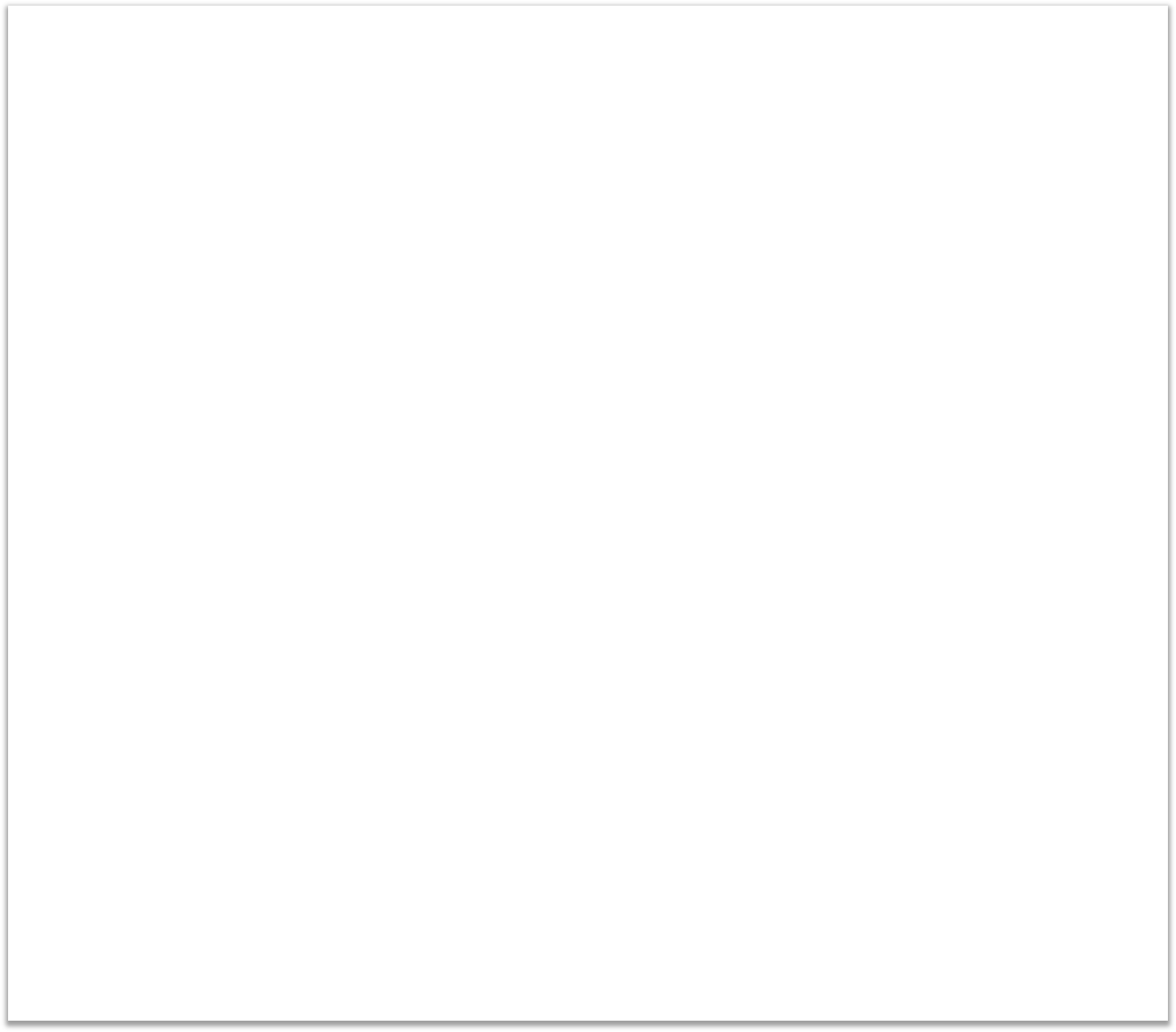 Entramado Teórico de la Formación Andragógica del Docente Universitario en el Uso de las TICS

RESUMEN
El presente estudio doctoral, tuvo como propósito, generar un entramado teórico de la formación andragógica del docente universitario en el uso de las TICS. Se enmarcó dentro el paradigma postpositivista, con  el  apoyo  del  método hermenéutico. Se sustentó en  las  teorías  andragógica, general de  sistema   y cibernética, tecnología educativa, educación virtual, procesamiento de la información,  socio  crítica,  constructivismo  social,  conectivismo,    neohumanista,  visión transdisciplinaria, pensamiento  complejo.  Los informantes  claves:  cuatro  (4) del  programa de Educación Integral del Área ciencias de la Educación de la Universidad Rómulo Gallegos: (2) docentes y (2) estudiantes. En cuanto  a  la  técnica  de recolección de  información  se empleó  la entrevista en profundidad,  instrumento un guion protocolar  de entrevista, para el análisis de  la información se recurrió al proceso de categorización, posteriormente la triangulación de fuentes, estos generaron hallazgos emergentes que fueron analizados de manera sistémica integral, en atención a las categorías relacionada con la formación andragógica del docente universitario en el uso de las tics. Los resultados destacaron que las TICS como medio de aprendizaje en la formación andragógica sirven para enseñar, aprender y aportan conocimientos mediante la comunicación, debe ser usada de manera que permita al estudiante no solo como facilitador de tareas sino para invención del conocimiento, dando pasos a nuevos saberes. Por otro lado, los docentes deberían utilizar medios tics en su praxis andragógica dentro y fuera de la universidad en forma cotidiana, dinámica, usar la particularidad de educación a distancia para flexibilizar y ampliar los procesos de aprendizaje. Por consiguiente, el Quehacer Educativo en el Uso de las Tic del Docente universitario debe imbricarse en cambios profundos que toquen y cambien las estructuras, dándole una visión social, de justicia y la oportunidad a la discusión de los saberes, no solo como democratización, sino como ecología de los saberes convenientes.
Descriptores: Formación Andragógica, Docente Universitario, Uso de las Tics
Reseña Biográfica:  Licenciada en Educación Mención Computación. UNERG. 2000.  Magister en Gerencia Mención Sistemas Educativos. UBA 2006. Abogada. UNERG.2015. Doctora en Ciencias de la Educación. Docente del área de Informática del Liceo Joaquín Crespo.2016-2017
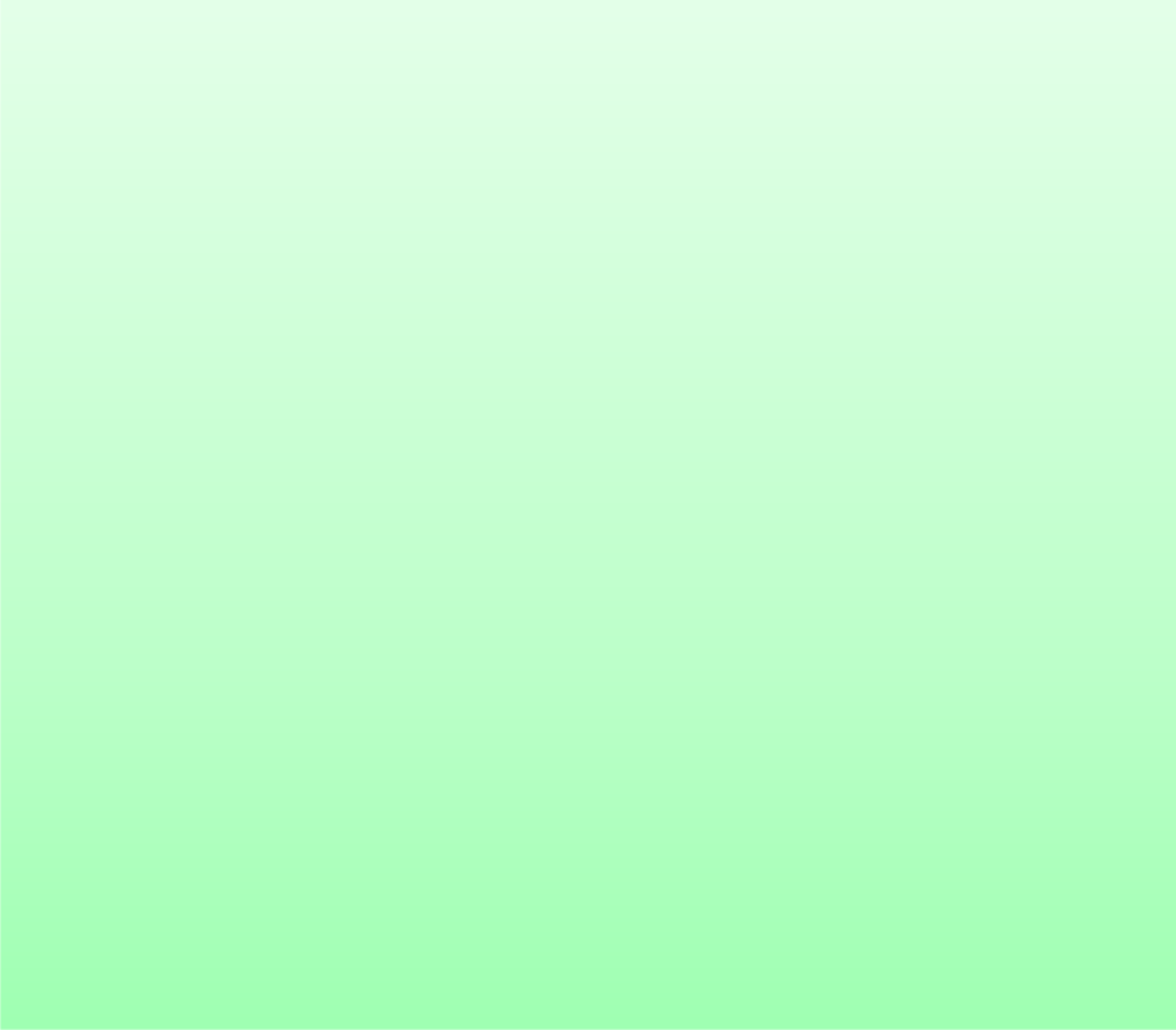 Docente de Derecho Constitucional. UNERG. 2016-2017
107
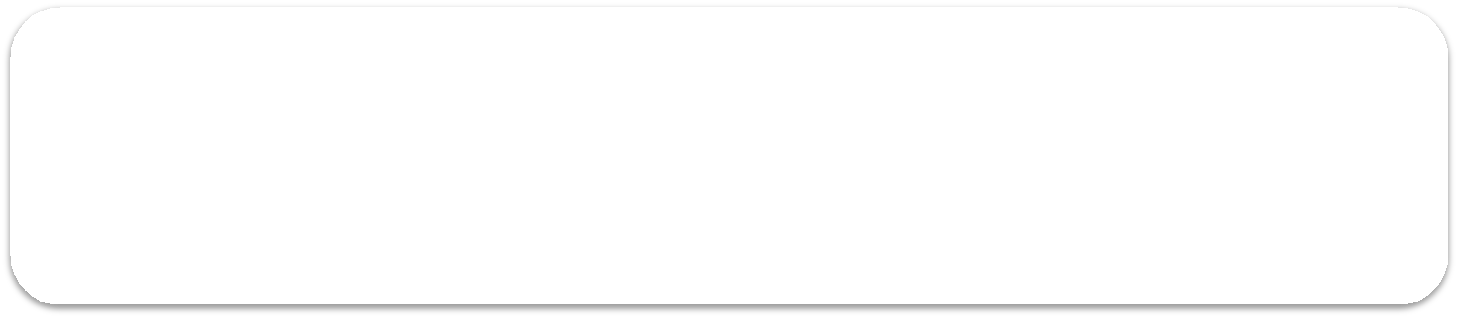 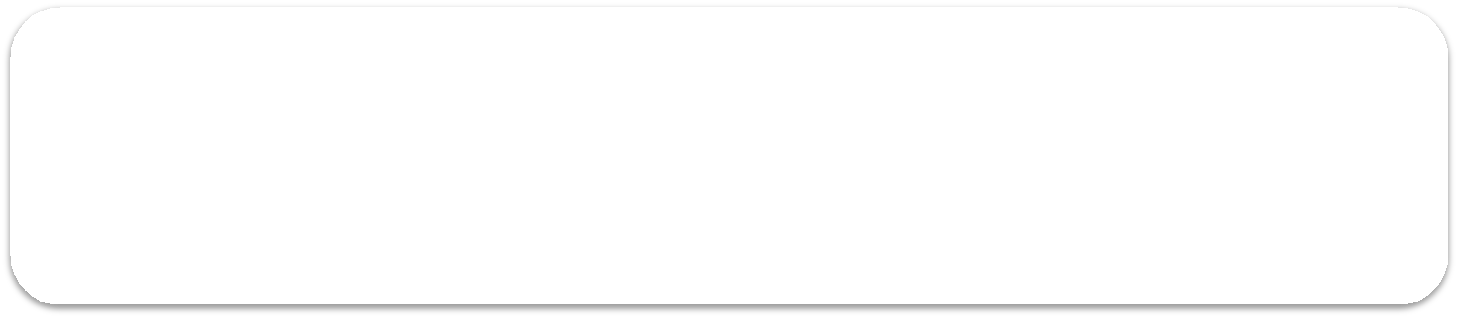 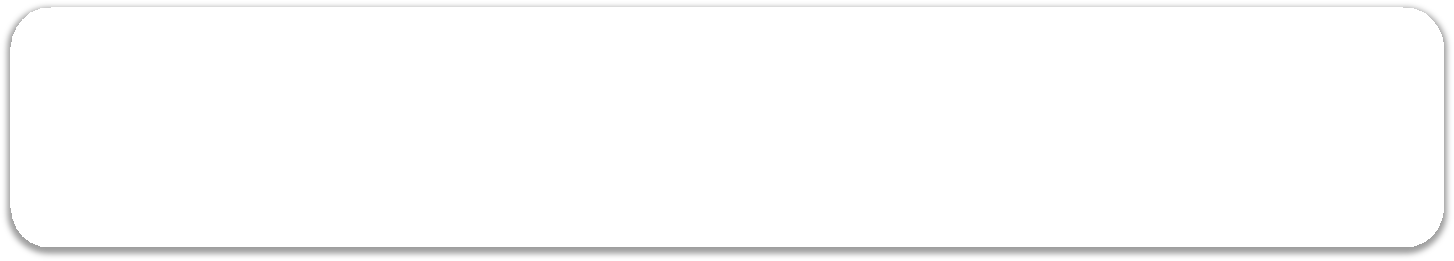 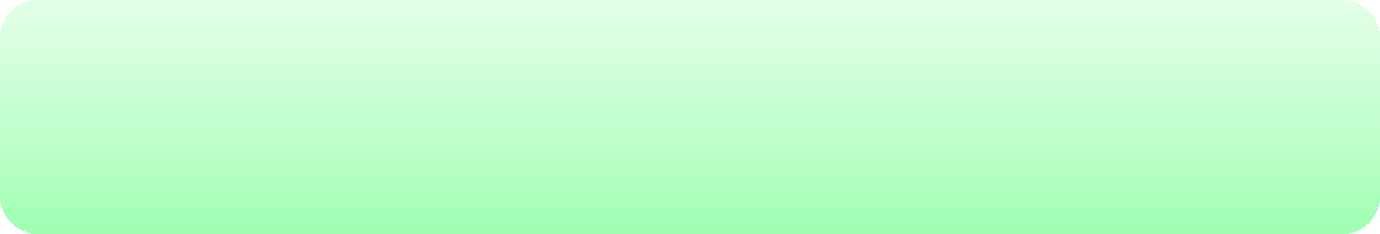 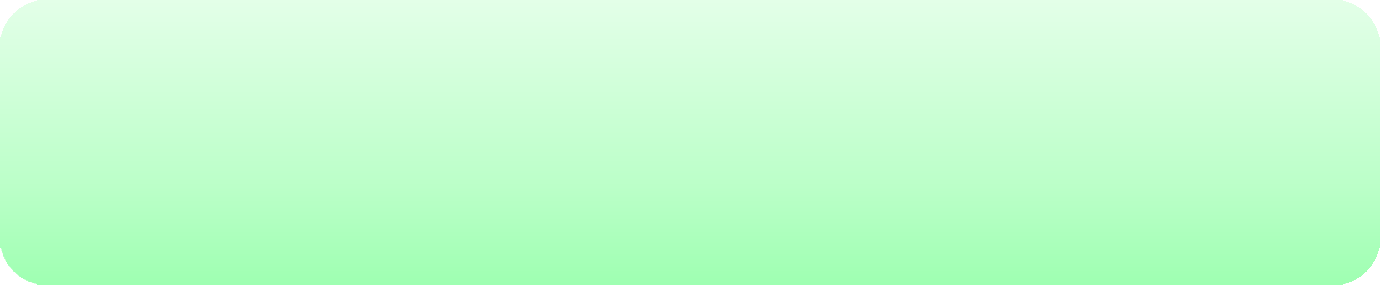 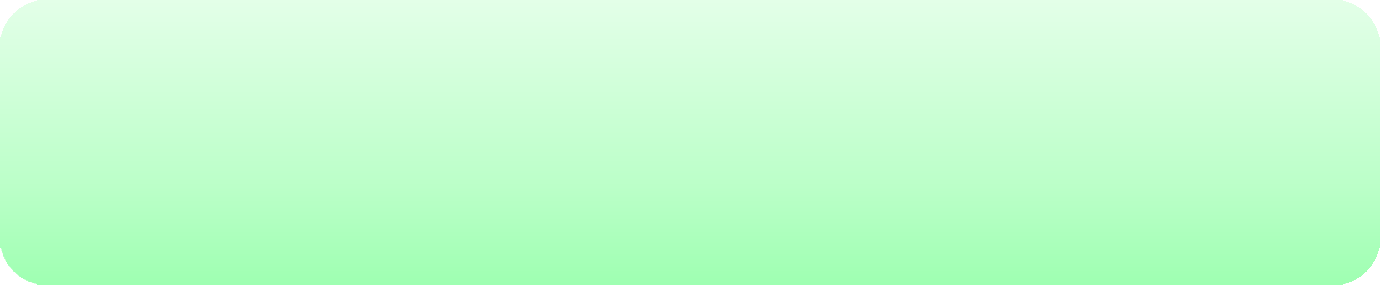 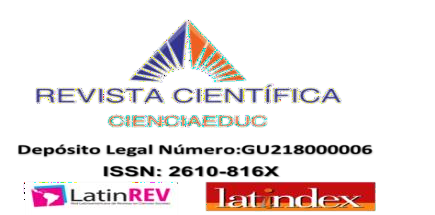 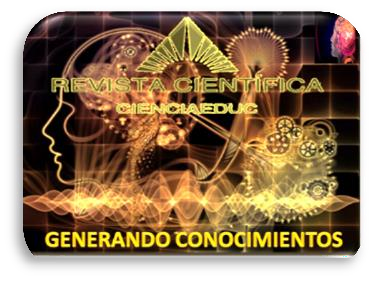 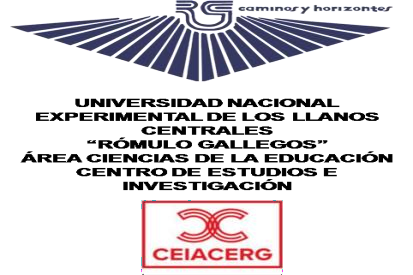 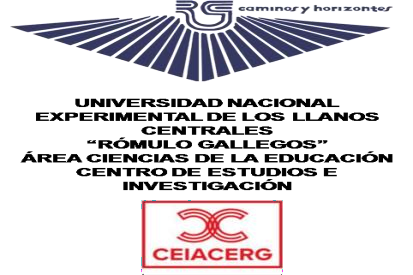 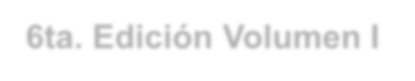 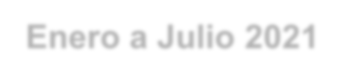 6ta. Edición Volumen I Enero a Julio 2021
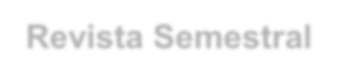 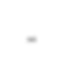 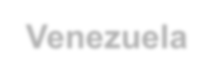 Revista Semestral- Venezuela
Para citar este artículo
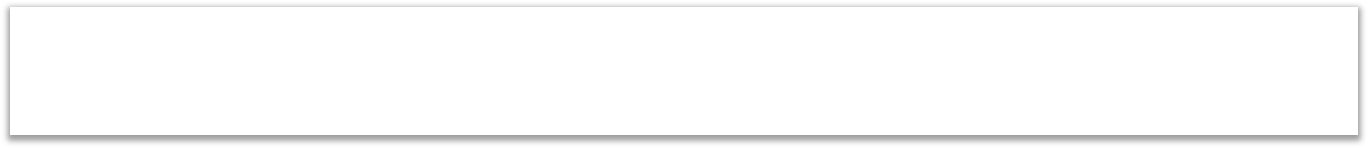 Dra Mary Martínez.
Rómulo Gallegos National Experimental University of the Central Plains (UNERG) - Venezuela)
Email: mmartinezhiguera@gmail.com
How to cite this article: Mary Martínez (2021), “Theoretical Entrance Of The Andragogical Training Of The University Teacher In The Use Of TIC” I (1-15)
98 / 5000
Received: October 2020
Revised: November 2020
Accepted: December 2020
Theoretical Entrance Of The Andragogical Training Of The University Teacher In The Use Of TIC
ABSTRACT

This doctoral study was aimed to generate a theoretical framework of the andragogical training of university teaching in the use of ICT. It was framed within the postpositivist paradigm, with the support of the hermeneutical method. It was based on the andragogic, general system and cybernetics theories, educational  technology,  virtual  education,  information  processing,  critical  partner,  social constructivism, connectivism, neohumanist, transdisciplinary vision, complex thinking. The key informants: four (4) of the Integral Education program of the Education sciences Area of the Rómulo Gallegos University: (2) teachers and (2) students. Regarding the information collection technique, the in-depth interview was used, an instrument was used as an interview protocol, for the analysis of the information the categorization process was used, later the triangulation of sources, these generated emerging findings that were analyzed from comprehensive systemic way, in attention to the categories related to the andragogical training of the university teacher in the use of the tics.
The results highlighted that ICTs as a means of learning in andragogy training serve to teach, learn and contribute knowledge through communication, it should be used in a way that allows the student not only as a facilitator of tasks but for the invention of knowledge, taking steps to new knowledge.
On the other hand, teachers should use ICT media in their andragogic praxis inside and outside the university in a daily, dynamic way, using the particularity of distance education to make the learning processes more flexible and expand. Consequently, the Educational Work in the Use of ICT of the University Teacher must be embedded in deep changes that touch and change the structures, giving a social vision, justice and the opportunity to discuss knowledge, not only as democratization, but also as ecology of convenient knowledge.
Descriptors: Andragogic Training, University Teacher, Use of Tics

Biographical Review: Bachelor of Education Mention in Computing. UNERG. 2000. Master in Management Mention in Educational Systems. UBA 2006. Lawyer. UNERG.2015. Doctor of Educational Sciences. Teacher of the Computer Science area of the Joaquín Crespo High School. 2016- 2017. Professor of Constitutional Law. UNERG. 2016-2017
108
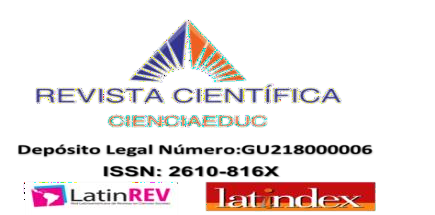 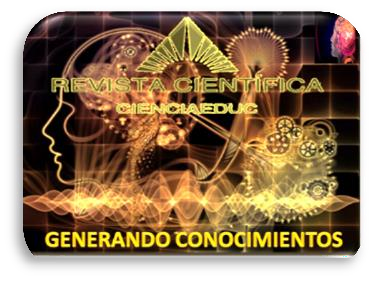 Volumen 4,  Número 1  Enero a Julio 2021
Revista Semestral. Venezuela
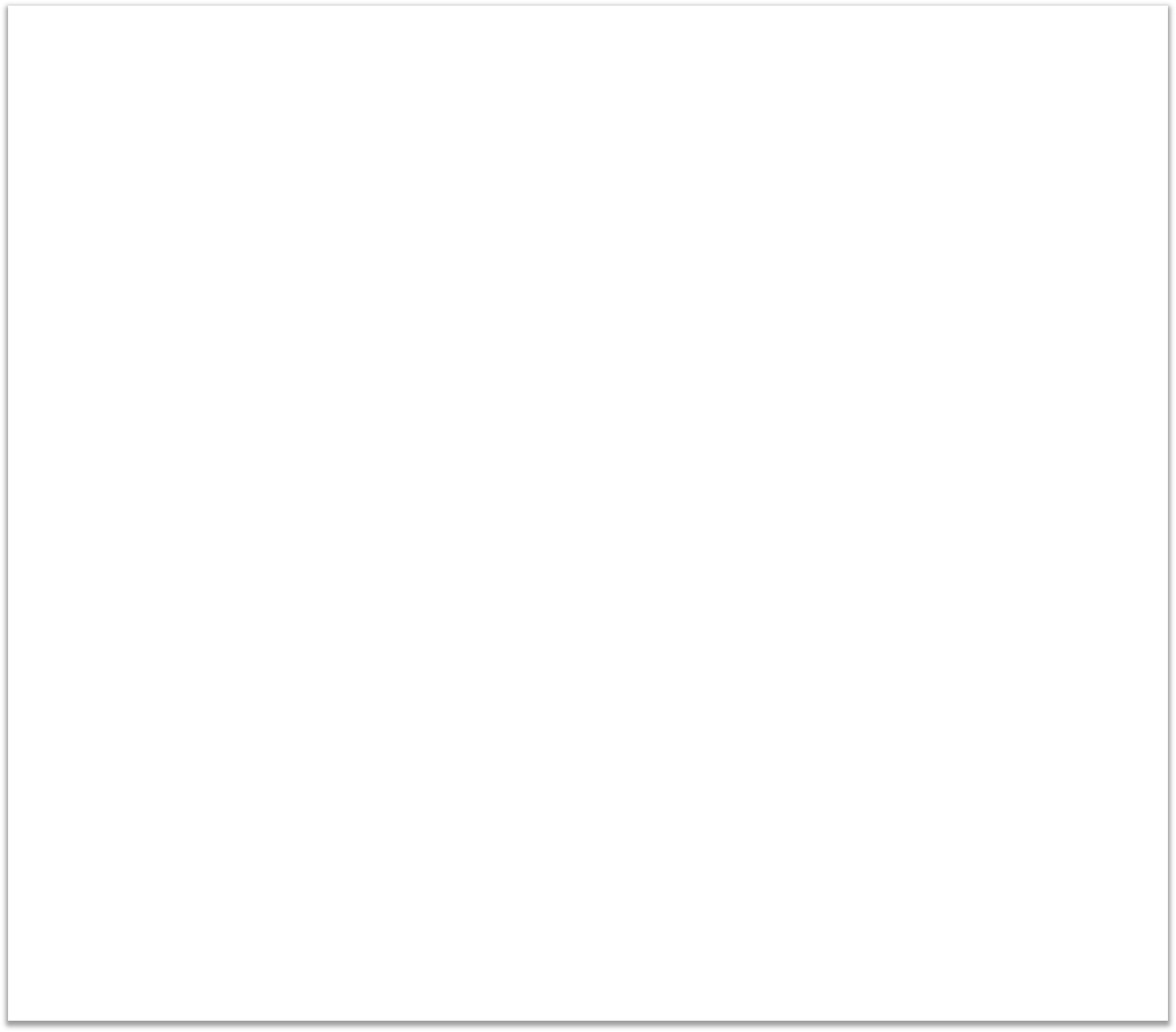 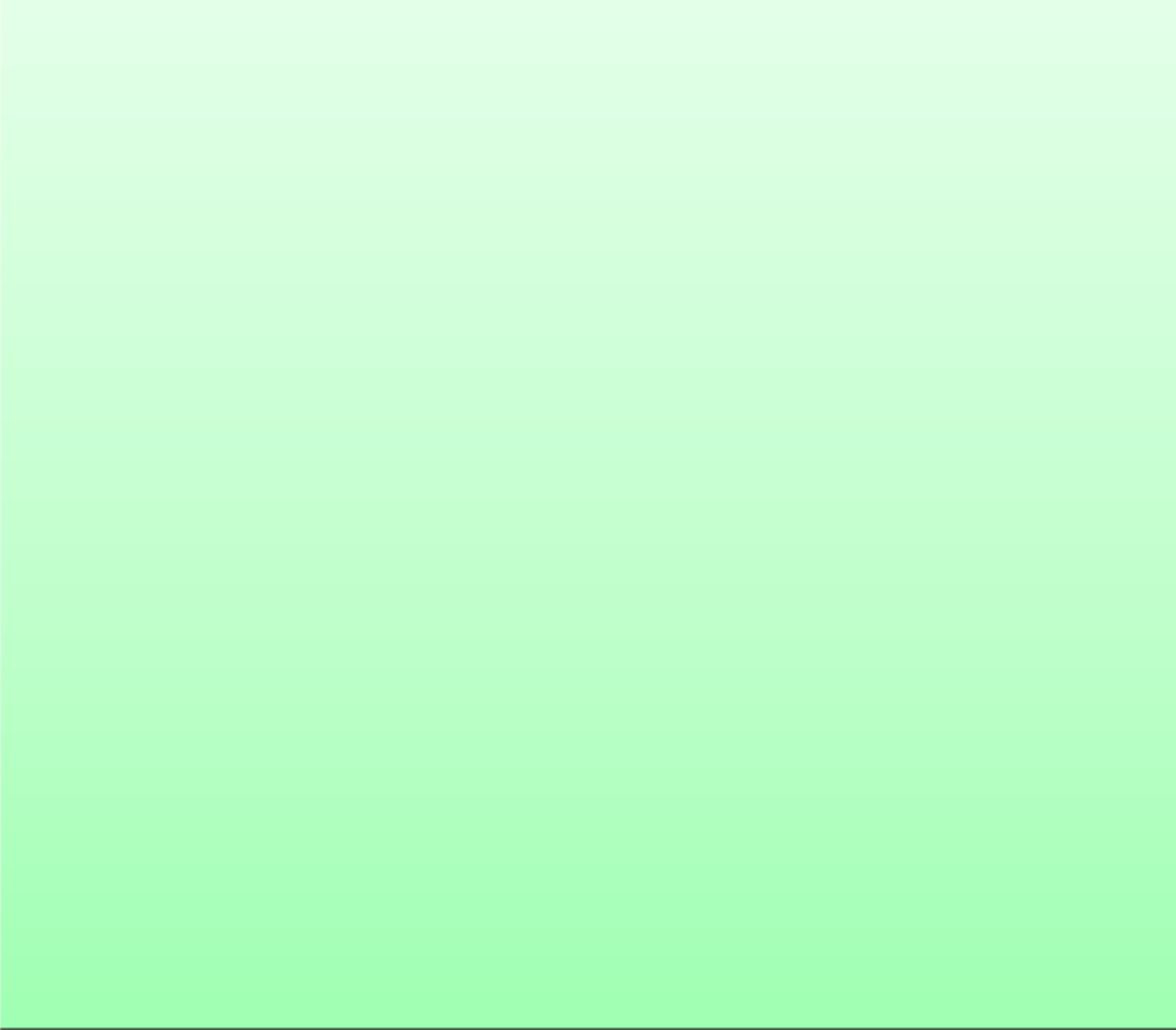 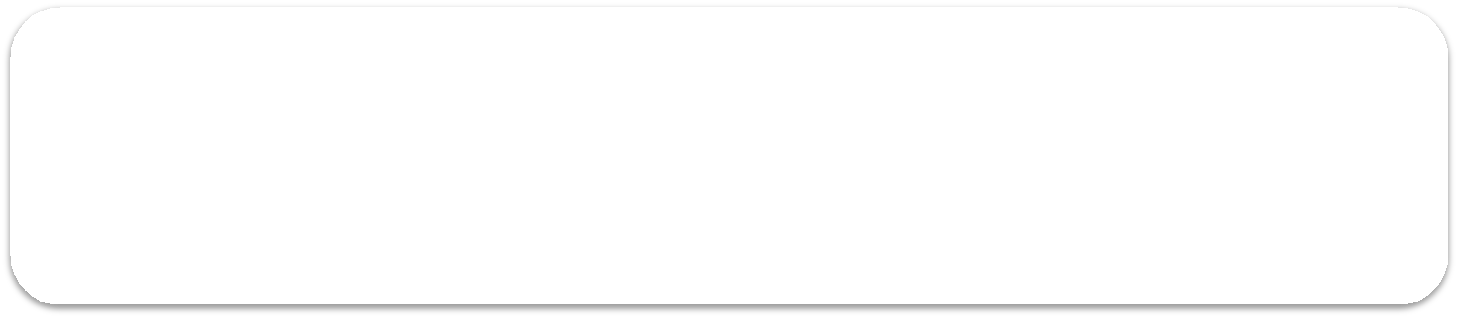 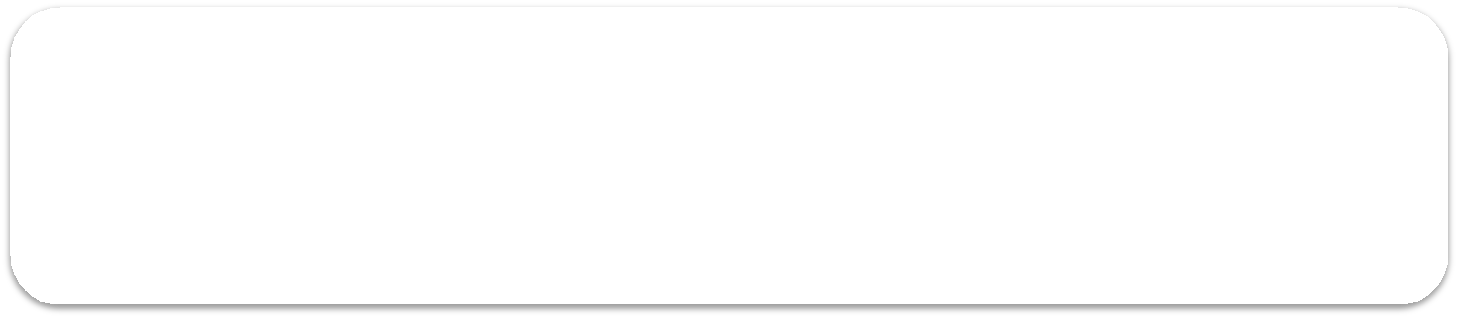 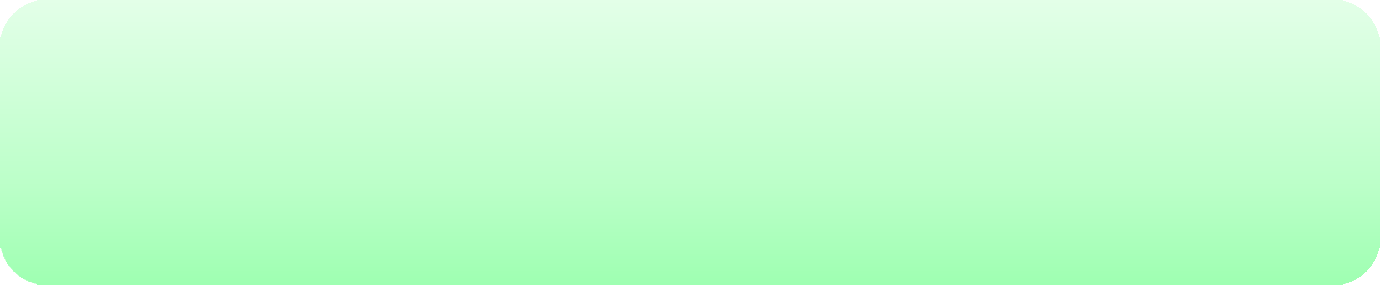 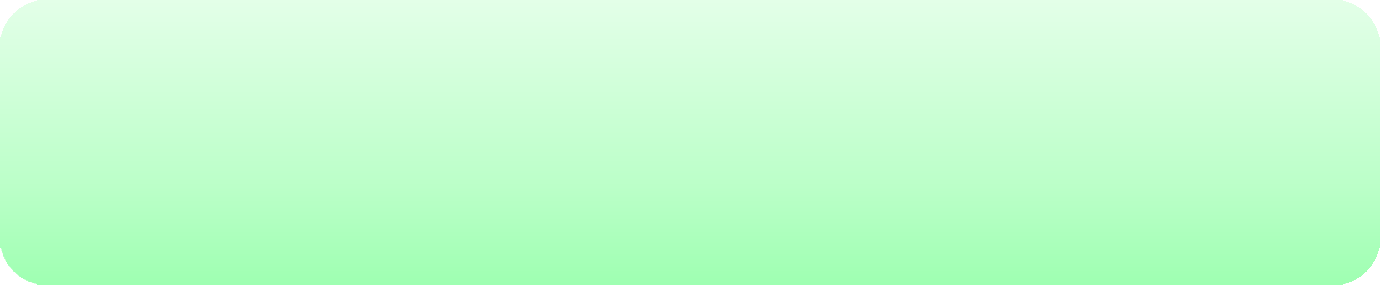 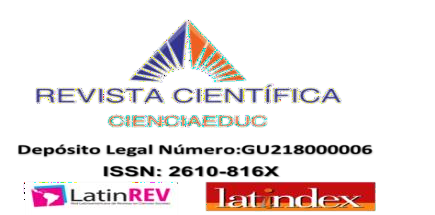 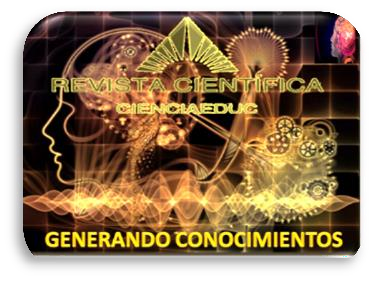 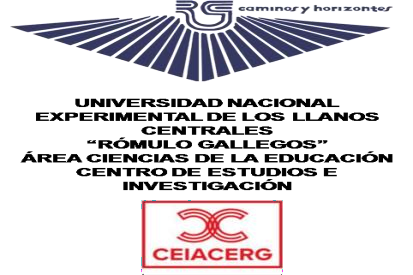 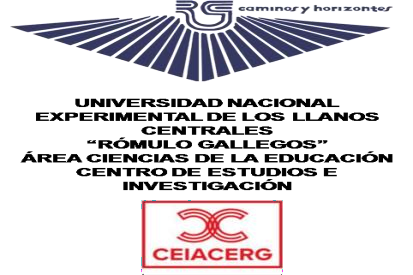 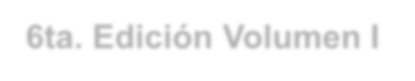 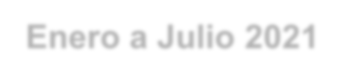 6ta. Edición Volumen I Enero a Julio 2021 Revista Semestral- Venezuela
PRESENTACIÓN
La actual sociedad está conformada por una nueva generación vigorosamente identificada al uso de las tecnologías, la cual requiere cambiar ese viejo paradigma educativo de la educación universitaria. Hoy en día el ambiente de aprendizaje en el aula es dinámico, significativo, contextualizado y transdisciplinario; esto se debe a que las personas construyen nuevos conocimientos a través de contribuciones de sus compañeros y profesores, de esta forma los sistemas complejos donde se integra todo el conocimiento se convierten en sistemas abiertos al intercambio de información universal donde se pretende estudiar la realidad desde su naturaleza y su diversidad.
La comprensión del mundo desde la incertidumbre con todas estas transformaciones que surgen a través del tiempo permite soportar el aprendizaje desde el pensamiento analítico, trabajo en equipo, autonomía, iniciativa propia, competencia profesional, metodológica y personal, que fomenten una vida positiva, crítica y creativa. El uso de las tecnologías de información y comunicación forman parte de la cultura universal, su implementación en el ámbito educativo universitario ha contribuido significativamente a elevar la calidad de la formación integral de los docentes y estudiantes, mediante nuevos entornos de enseñanza impregnados de un verdadero sentido investigativo, creador, participativo, critico, centrado en las necesidades e intereses de los educandos.
Las Tics como medio de enseñanza y herramienta de trabajo se ha convertido en un instrumento de fácil acceso para el docente universitario; bien sea que acceso a ella desde su sitio de trabajo, desde su casa o en centros de servicios, por tanto; es inminente su uso, como consecuencia de esto se ha ido gestando la construcción social del conocimiento, dando pauta a un constructivismo tecnológico en el que toda innovación informática constituye un proceso de aprendizaje personal y social complejo, resaltando una vez más la importancia de que estos poderosos conocimientos formen parte de la formación integral y humana del docente universitario, lo cual influirá en el aprendizaje del  estudiante. En  este sentido, el propósito del presente estudio, es generar un entramado teórico para la formación andragógica del docente universitario en el uso de las tics bajo una visión transdisciplinaria, a fin de promover la integración de las herramientas tics educativas como apoyo a los procesos educativos que se llevan a cabo en la Universidad Nacional Experimental de los Llanos Centrales “Rómulo Gallegos”.

APROXIMACIÓN A LA REALIDAD DE ESTUDIO.

En un mundo globalizado que trabaja en redes de información, al introducir al hombre desde inicios de este siglo, en un cambio de era, protagonizado por un factor “la sociedad del conocimiento”, que surge como una manera de entender y valorar al mundo a través de la información y
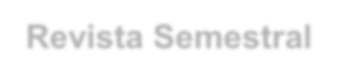 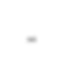 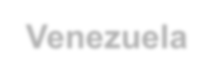 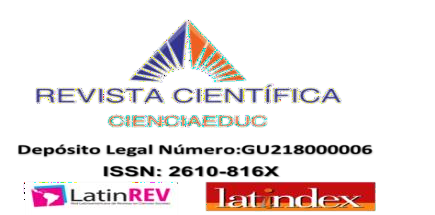 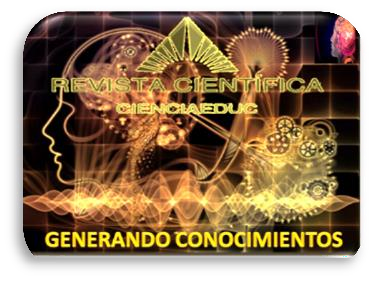 Volumen 4,  Número 1  Enero a Julio 2021
Revista Semestral. Venezuela
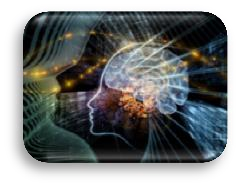 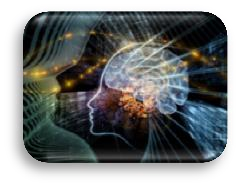 Entramado Teórico de la Formación Andragógica del Docente Universitario en el Uso de las TICS
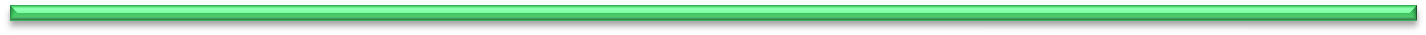 Dra Mary Martínez.
109
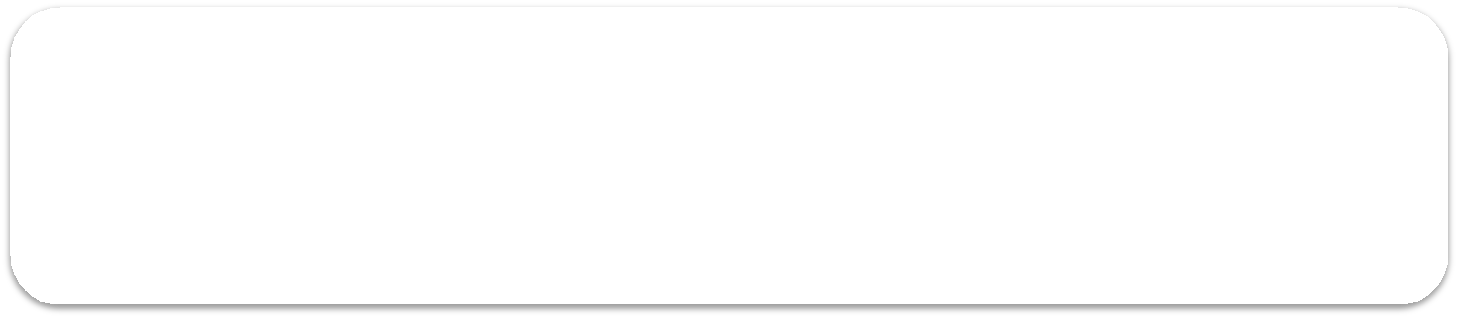 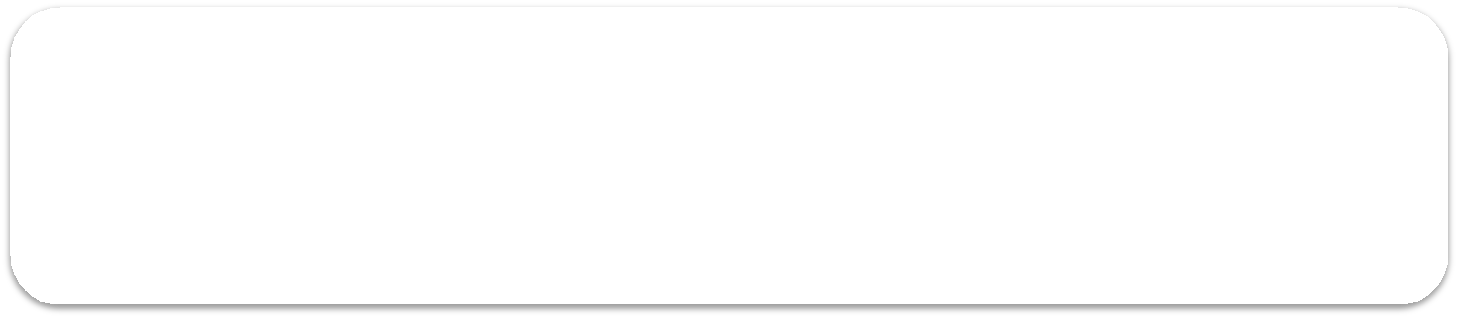 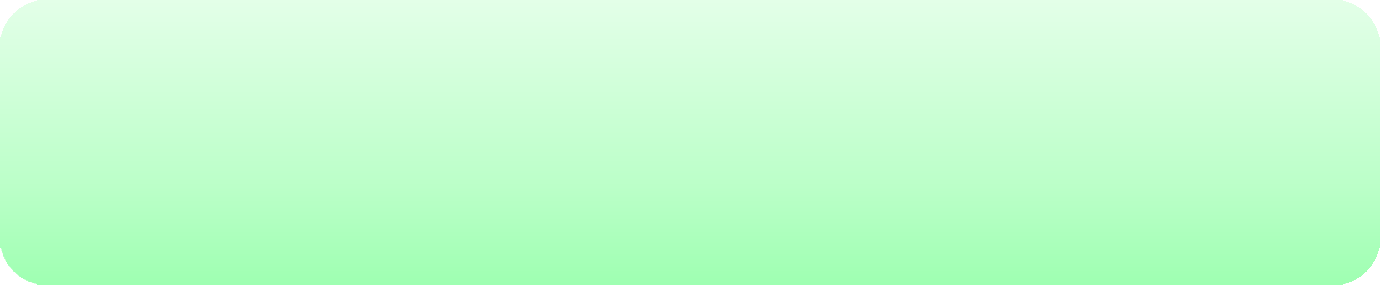 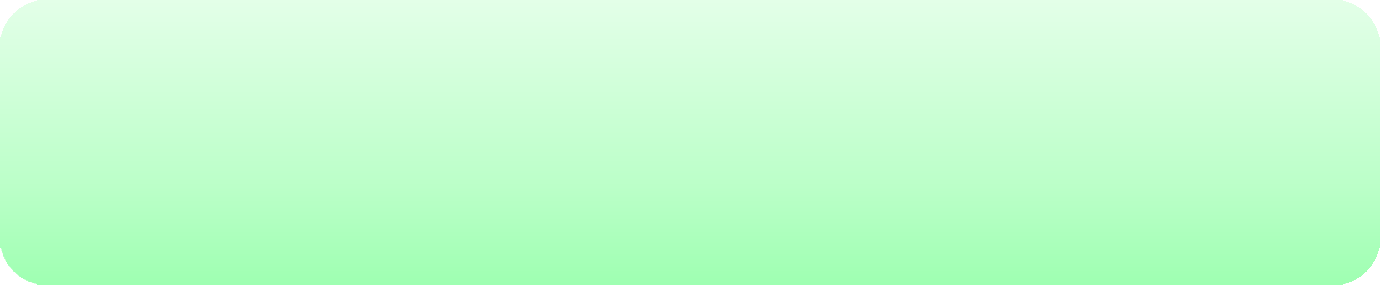 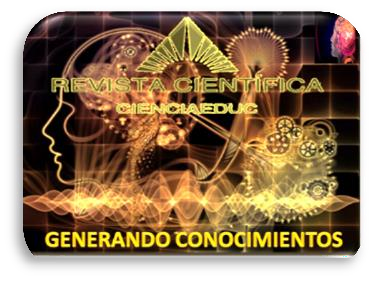 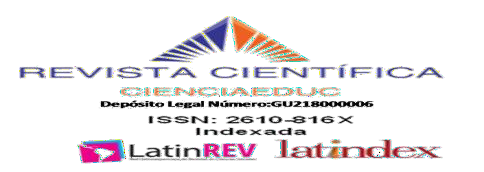 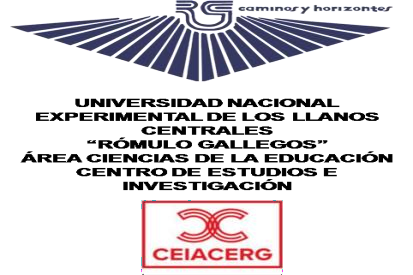 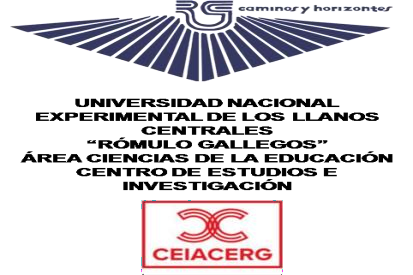 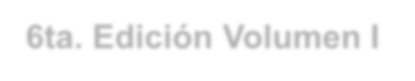 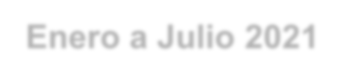 6ta. Edición Volumen I Enero a Julio 2021 Revista Semestral- Venezuela
comunicación, como acción económica, social, educativa y cultural de la humanidad En este sentido, Brunner (1999), citado por Barrios (2014), argumenta que la Universidad Latinoamericana deberá afrontar dicho desafío no sólo en el nivel interno, sino que a su vez, corresponderá hacerlo dentro de un mundo donde la competitividad de formación también está globalizada. Una serie de propensiones globales que habrán de conformar el desarrollo futuro de la educación universitaria.
Las instituciones universitarias se hallan bajo significativas presiones para que sean más productivas, en cantidad y calidad, disponiendo de los mismos recursos o, incluso, con menos. En atención a lo planteado, los docentes en todos los contextos y de manera especial en el ámbito de la educación universitaria deben aceptar como parte de su filosofía de vida el uso de las tics aplicadas al proceso de aprendizaje, para así lograr alcanzar los objetivos globales de la educación; hoy en día en el Objetivo 4 de Desarrollo Sostenible de la ONU (2015-2030) el cual está centrado en “garantizar una calidad de educación inclusiva y equitativa y promover las oportunidades de aprendizaje permanente para todos”, lo que implica que debe propiciar una formación que integre al individuo de forma individual y colectiva al medio sociocultural y pueda enfrentarse de manera exitosa a los cambios acelerados de su tiempo.
En este sentido, muchos países han incorporado el aspecto tecnológico en el aula a través de proyectos y planes, de acuerdo a un informe presentado por la UNESCO citado por la Revista Científica Educativa Candidus (2002), de la cual se extrae los comentarios de manera general acerca de las principales tendencias sobre la introducción del computador y las tics en las aulas. Al respecto, se ha verificado que en muchos países del mundo, inclusive en Estados Unidos es posible una generalización del uso, manejo de la informática y tics, en las instituciones educativas de dicho país se concibe como objeto de estudio y medio de enseñanza en las escuelas de todos los niveles y modalidades del sistema educativo.
Asimismo, en Francia se ha implementado como parte de un programa nacional donde los sistemas de aplicación son la base del aprendizaje de las técnicas informáticas, de igual manera existe una gran influencia de las tendencias norteamericanas y francesas en Canadá. Por su parte, en América Latina la Informática Educativa ha alcanzado un alto nivel de receptividad, ejemplo de ello la representan los programas que ejecutan países como Brasil, el cual posee un programa denominado SOFTEX 2000 que funciona en todo el sistema educativo en más de seis mil escuelas, donde se introduce la computación y uso de las tics como objeto de estudio y medio de enseñanza. Por su parte, México ha desarrollado el proyecto denominado Red Escolar y en la actualidad es un Programa Nacional de Educación a Distancia; Uruguay ejecuta desde 1985 el programa INFED 2000 del Centro Nacional de Informática y disponen una red que funciona en la gran mayoría de los centros educativos del país, así mismo cuentan con computadoras personales y recursos humanos especializados
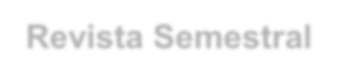 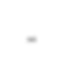 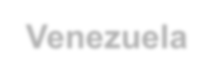 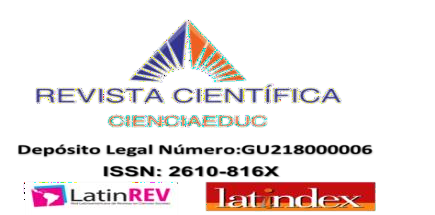 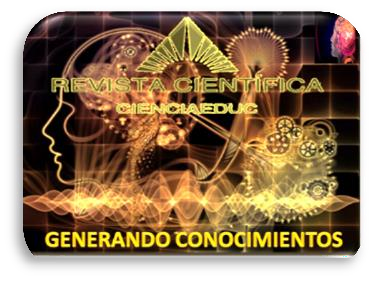 Volumen 4,  Número 1  Enero a Julio 2021
Revista Semestral. Venezuela
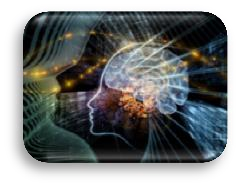 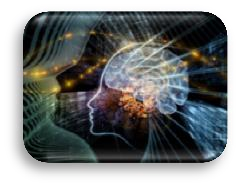 Entramado Teórico de la Formación Andragógica del Docente Universitario en el Uso de las TICS
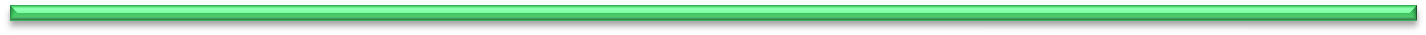 Dra Mary Martínez.
110
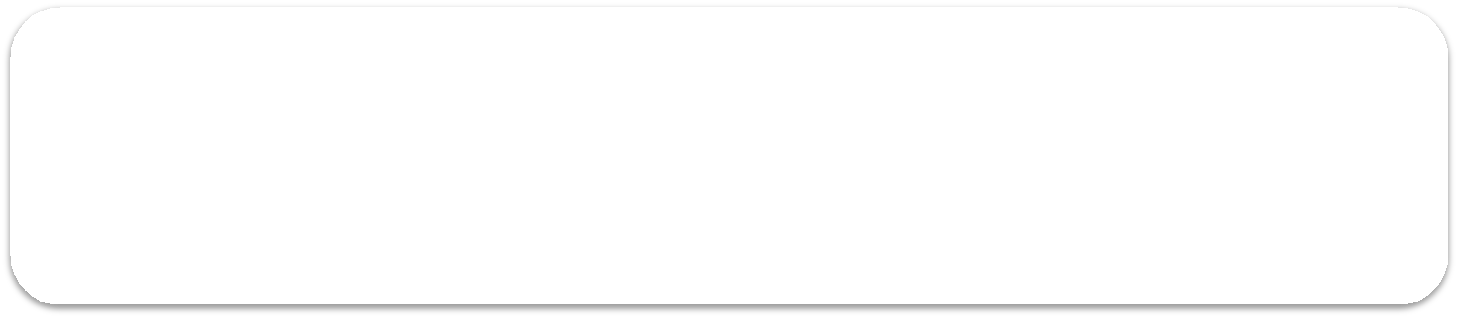 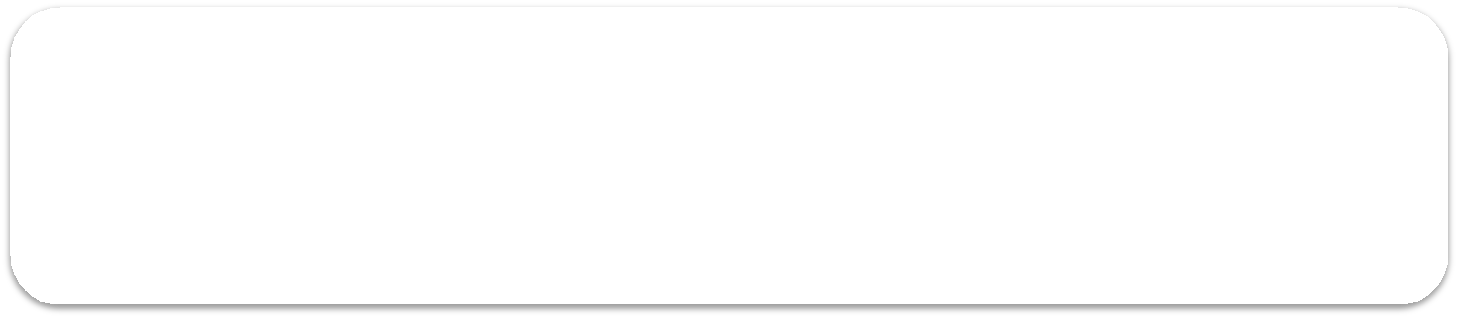 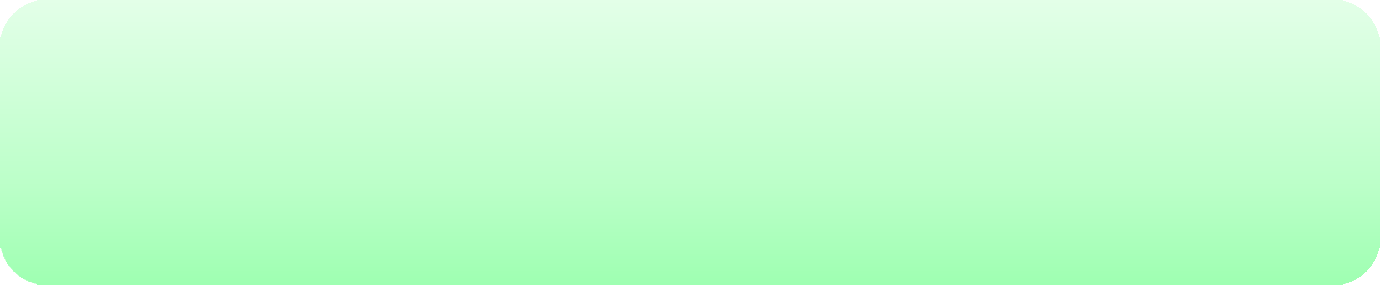 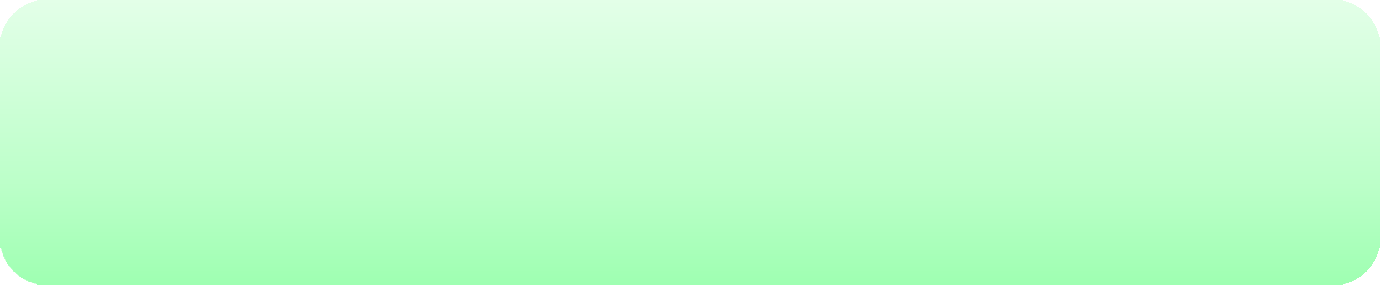 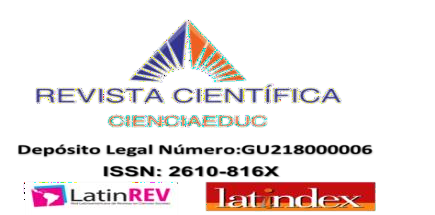 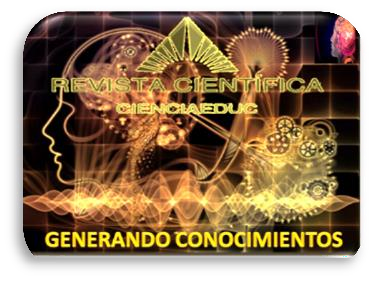 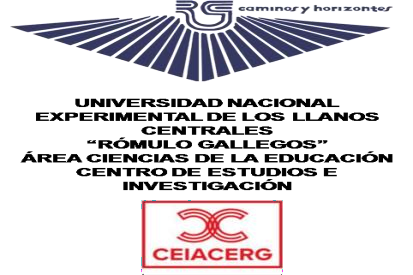 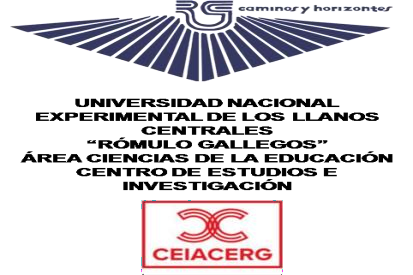 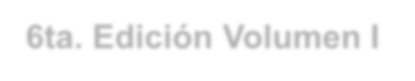 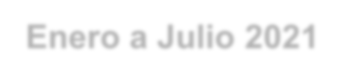 6ta. Edición Volumen I Enero a Julio 2021 Revista Semestral- Venezuela

Ahora bien, actualmente en Venezuela las Universidades como la Universidad Nacional Experimental de las Fuerzas Armadas y la Universidad Experimental “Rómulo Gallegos”, han servido como epicentro de la transformación universitaria e inclusión que vive el país; posee laboratorios y espacios ensamblados con los equipos de computación donde los estudiantes han tenido en años anteriores acceso e inclusive con navegación web gratuita, pero que si bien es cierto, hoy día ameritan de una restauración, mantenimiento o dotación de equipos, ya que así lo demanda la población universitaria incluyendo al profesorado.
De allí que, haciendo énfasis en la reseña anterior, en Venezuela se puede hacer mención de lo complicado que ha resultado insertar a los docentes en este escenario educativo, aplicando la informática como parte de la educación integral del individuo, a pesar de los avances percibidos en nuestro país con la incorporación de dichos espacios, se puede apreciar la existencia de docentes analfabetos funcionales con una especie de resistencia, lo que exige una verdadera transformación de la praxis educativa, ya que con su actitud pacífica y conformista difícilmente se puedan dar los cambios que urgen el sistema educativo.
En relación a esta realidad educativa, es lamentable observar a profesionales de la docencia que pretenden enseñar utilizando como único medio “la pizarra y la tiza”, en muchas ocasiones acompañada de una actitud autocrática y sesgada de la realidad, las consecuencias de este fenómeno se ven reflejada en la transmisión de conocimientos vagos y desactualizados, la comunicación coartada entre el alumno y el docente, desmotivan en parte al alumno en clase, a ello se agrega la deserción escolar de muchos jóvenes a otras instituciones más competitivas, bajo rendimiento estudiantil, entre otros.
En este mismo orden de ideas, Roberts citado por Bernard (2001), expresa lo siguiente: “Todos nuestros estudiantes merecen tener un personal docente bien preparado, acceso a Internet y tecnología educacional apropiada para ayudarles a aprender, a ingresar en la universidad y ayudarles a tener éxito en los empleos del siglo XXI…” (p.3).Mucho se habla en el mundo actual de “Alfabetización Tecnológica”. Se ha convertido en una expresión polémica o mágica que es aplicable a casi todo, en términos de iniciar a alguien en el uso de las tics, con expresiones disímiles que comprenden aprender a realizar programas educativos computarizados (software educativo, páginas web educativas, guías didácticas computarizadas, uso de buscadores, entre otros), manejar la computadora con un propósito específico (usando un procesador de texto, hoja de cálculo o alguna otra herramienta computacional de aparente utilidad para el usuario).
En este contexto, haciendo énfasis en lo anterior, se puede afirmar que el uso de la Tics por parte del docente es una necesidad en todos los sectores educativos, por lo que en este estudio se hace referencia respectivo a los docentes del Área Ciencias de la Educación, particularmente todos


Entramado Teórico de la Formación Andragógica del Docente Universitario en el Uso de las TICS
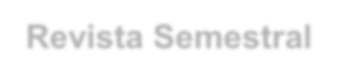 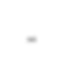 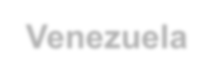 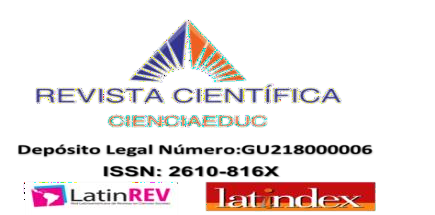 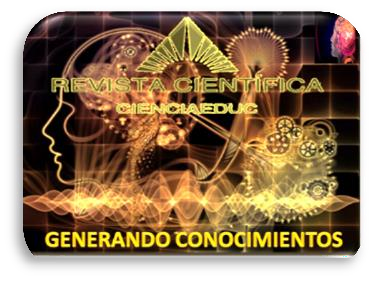 Volumen 4,  Número 1  Enero a Julio 2021
Revista Semestral. Venezuela
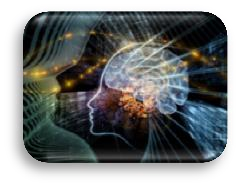 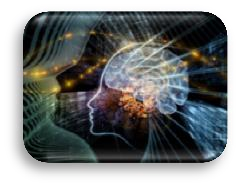 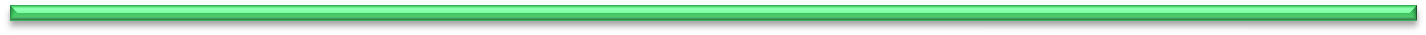 Dra Mary Martínez.
111
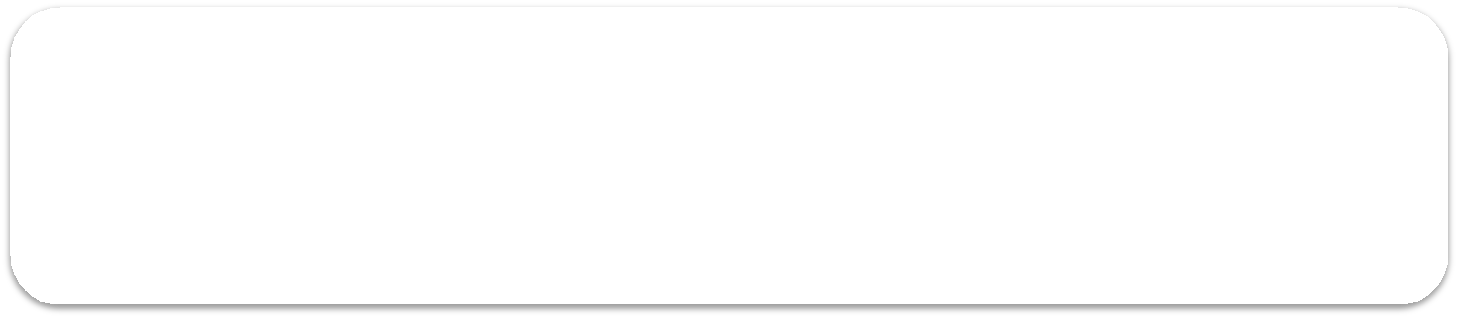 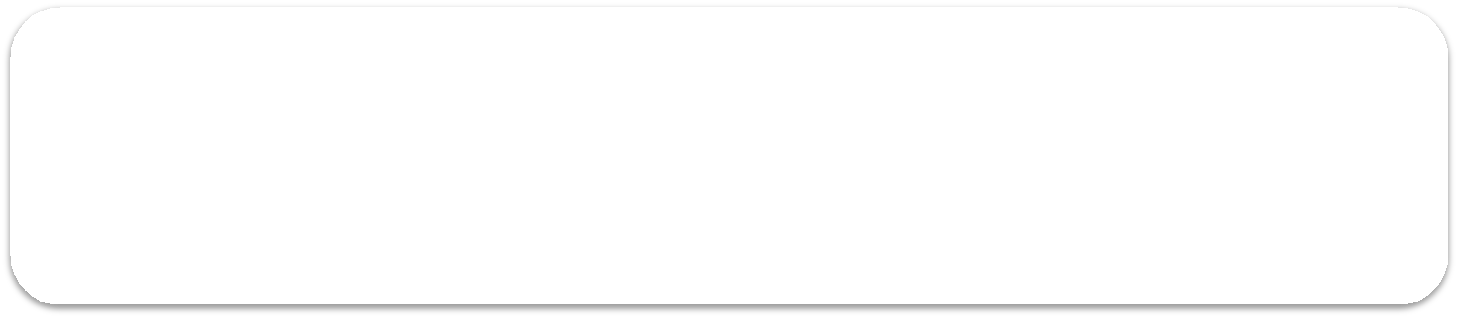 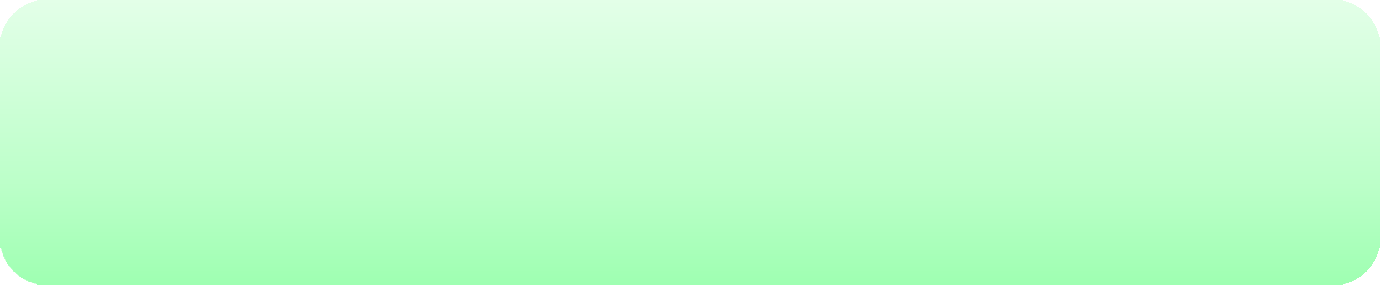 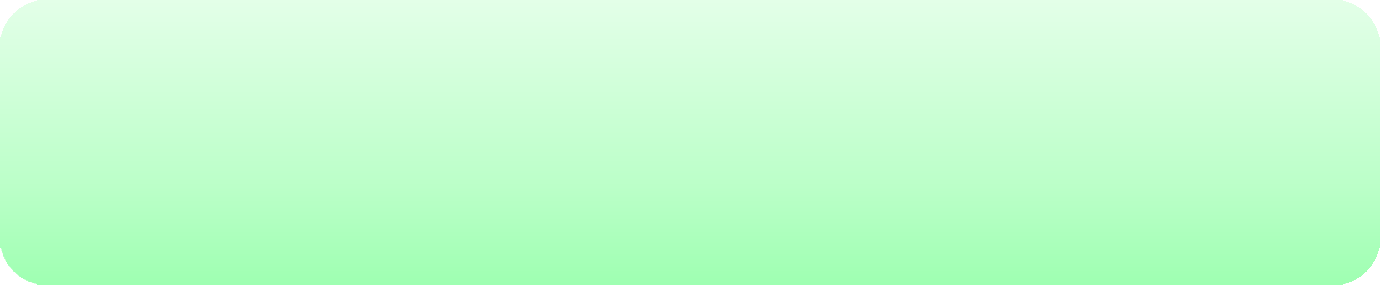 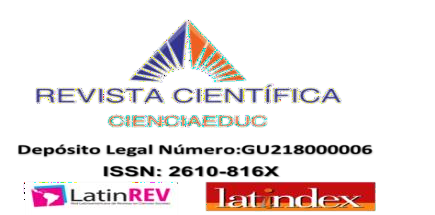 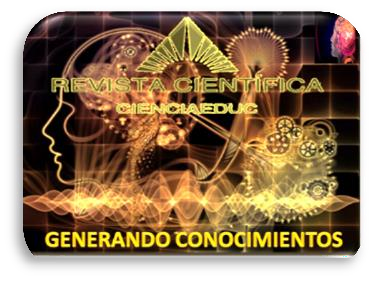 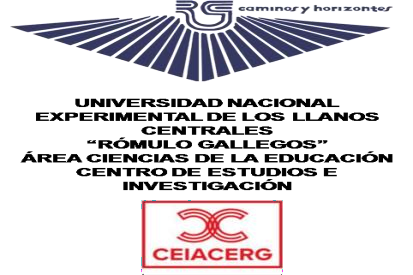 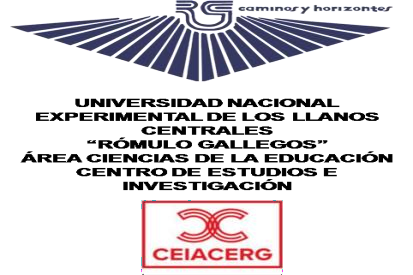 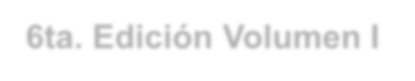 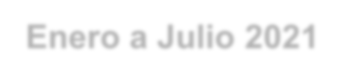 6ta. Edición Volumen I Enero a Julio 2021 Revista Semestral- Venezuela

aquellos docentes inmersos en la especialidad de Educación integral, puesto que en la actualidad es una realidad emergente, la preparación y uso de las tecnologías de la información y comunicación como centro de la formación educativa. En consonancia con lo expuesto, y como realidad emergente, la andragogía como ciencia que se ocupa de investigar y analizar sistemáticamente la educación de los adultos posee los beneficios para enrumbar el quehacer educativo del docente universitario en el uso de la TICS, orientando este accionar bajo una mirada transdisciplinaria, donde se conjuguen un conjunto de saberes que abaniquen aprendizajes significativos y productivos. Adam (1970), señala, que ya no se trata de una educación a imagen y semejanza de una sociedad, sino por el contrario de una educación que responda a los intereses, las necesidades y las experiencias propias vividas por el educando. Adam (1977), expresa textualmente:
Hemos dicho que adultez es plenitud vital. Al aplicarla al ser humano debe entenderse como su capacidad de procrear, de participar en el trabajo productivo y de asumir responsabilidades inherentes a su vida social, para actuar con independencia y tomar sus propias decisiones con entera libertad. (p. 27)
En este marco, donde se asume al docente o facilitador de aprendizaje como agente que propicia el trabajo productivo, diversos expertos como Swanson, (1991), confluyen en señalar, que el más revelador rol a cumplir es desarrollar un proceso de aprendizaje centrado en el participante, incorporando en su práctica diaria estrategias de carácter significativo para el estudiante. Además, que le permitan relacionar los contenidos que presentan en forma sustancial y de vincular lo esencial del conocimiento con lo que ya sabe, a sus experiencias vitales y a una múltiple realidad, estrategias que se puede convenir en el uso de tics como medio de aprendizaje, para lograr ese carácter significativo en el estudiante.

Propósito de la Investigación

Generar un Entramado Teórico para la Formación Andragógica del Docente Universitario en el uso de las TICS.

Referentes de Estudio
Andragogía

La Andragogía es la disciplina que se ocupa de la educación y el aprendizaje del adulto. Es interesante dirigir dicho estudio a la población de docentes universitarios porque son ellos precisamente quienes
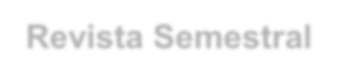 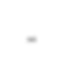 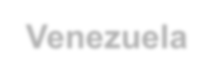 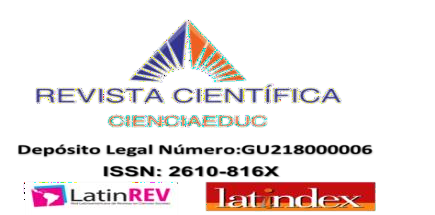 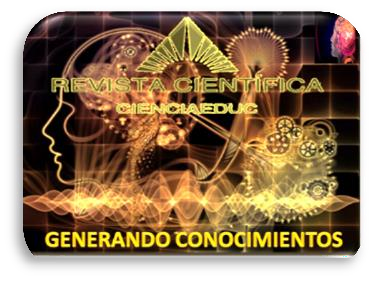 Volumen 4,  Número 1  Enero a Julio 2021
Revista Semestral. Venezuela
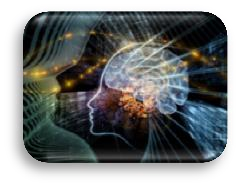 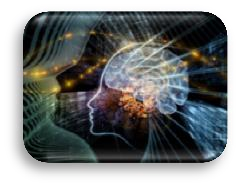 Entramado Teórico de la Formación Andragógica del Docente Universitario en el Uso de las TICS
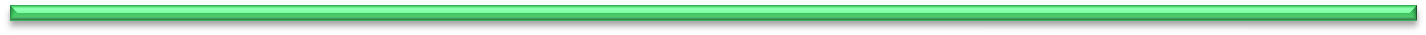 Dra Mary Martínez.
112
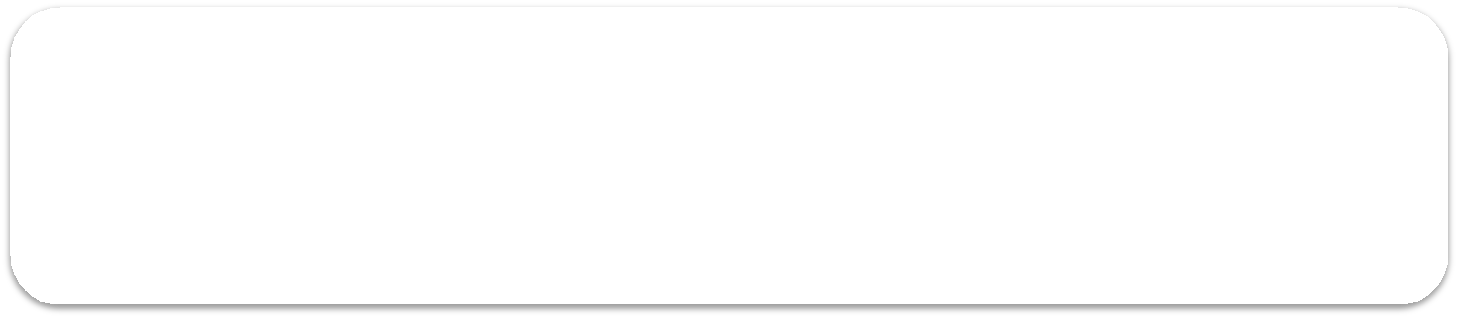 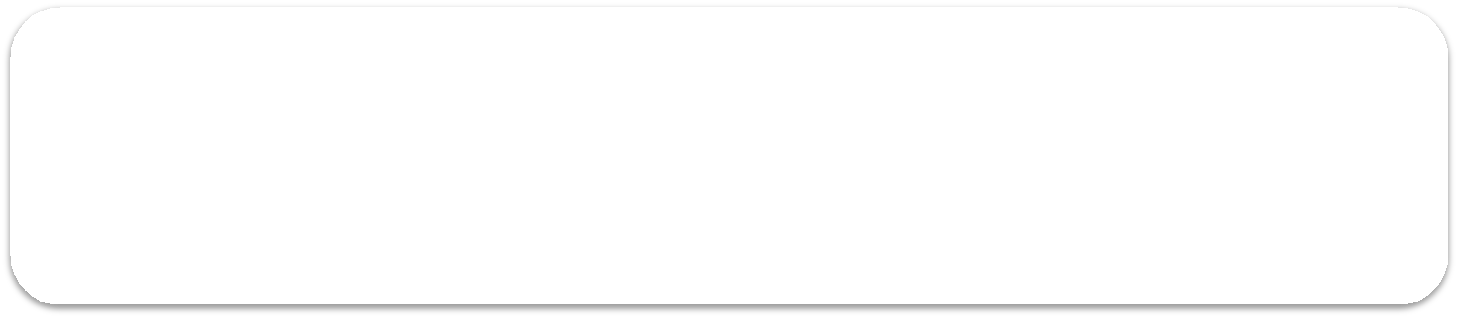 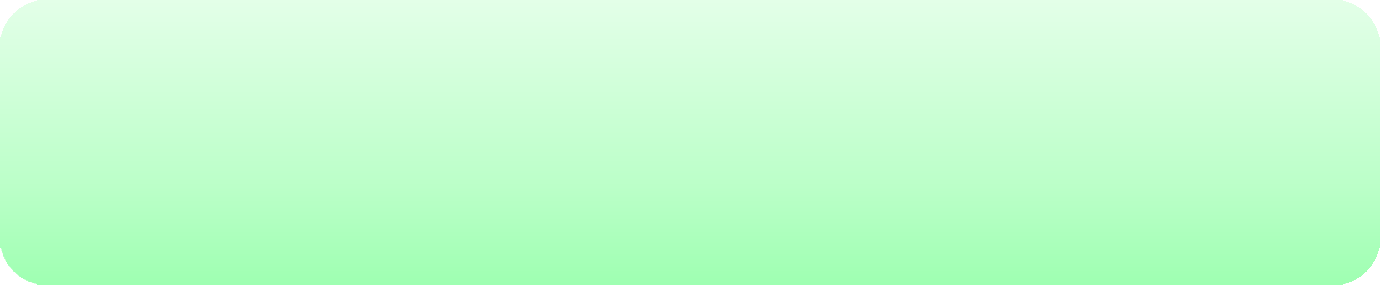 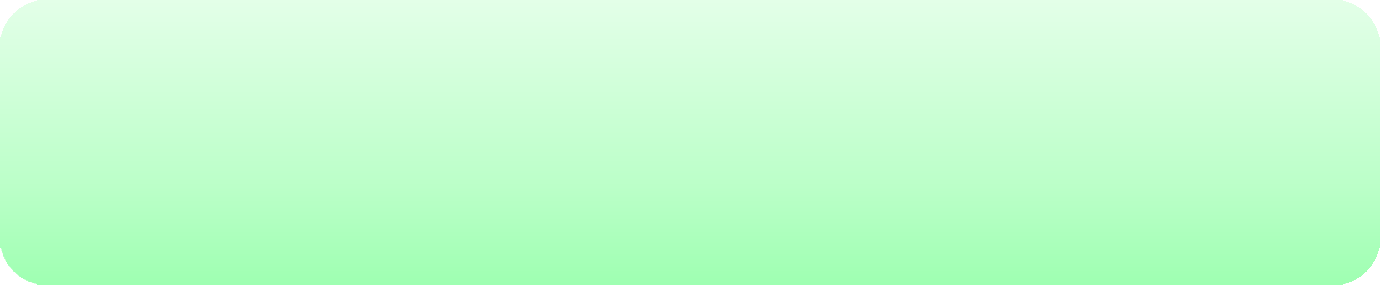 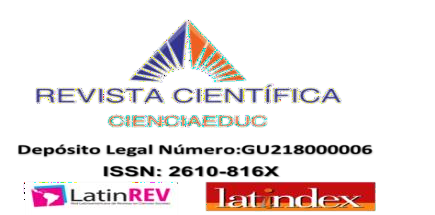 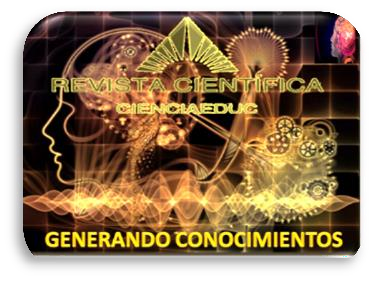 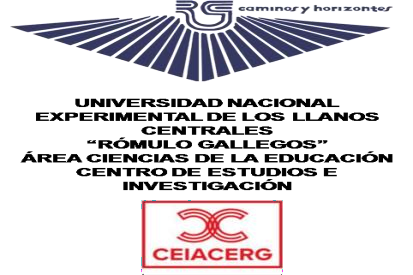 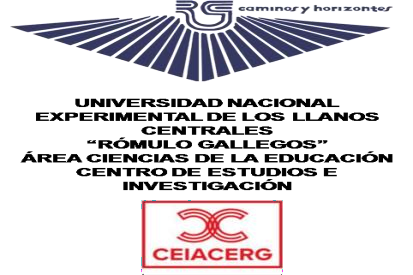 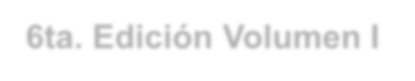 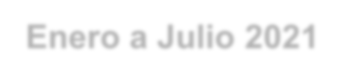 6ta. Edición Volumen I Enero a Julio 2021 Revista Semestral- Venezuela

tienen la responsabilidad de promover en los estudiantes y futuros profesionales los valores que requiere un profesional en su ámbito para ser competitivo e integrar las tics a su especialidad.

Características de la Andragogía.

En "Andragogía no Pedagogía"(1972), Malcolm Knowles (2007), enfatiza:
Auto-concepto. El auto-concepto conlleva al individuo a guiarse por la propia voluntad.
Experiencia del Adulto: Los adultos independientemente de la edad han acumulado gran riqueza de experiencias que se convierten en importantes recursos de aprendizaje.
Prisa para Aprender: Los adultos están dispuestos a aprender cosas que necesitan saber o saber hacer, para así cumplir con nuestros papeles en la sociedad: laboralmente, como profesionales, como líderes, trabajadores, esposos(as), padres o madres.
Orientación para el Aprendizaje: La perspectiva del tiempo en los adultos cambia hacia individuos que buscan conocimientos para una aplicación de manera inmediata, que vaya de la mano con los objetivos de nuestras actividades o para las empresas para las cuales se trabaja, en aras de mejorar tales competencias.
Motivación para Aprender: Los adultos son personas que están más motivados para aprender por los factores internos, tales como desarrollo de nuestra auto-estima, recompensas tales como aumentos de sueldo, ascensos, necesidades evolucionadas, descritas por Abraham H. Maslowen su Jerarquía de Necesidades".

Praxis Andragógica

Centrado en los planteamientos de Urbina y Molina (1978) “La educación del adulto es andragogía, independiente de los fines y niveles académicos. Su praxis es la autodirectividad y su presencia en las sociedades modernas, de manera sistemática, se fundamenta en la necesidad que tiene el adulto de superar sus propias contradicciones, así como de mejorar la calidad de la vida del grupo” (p.52).

Importancia de la formación docente en el siglo XXI

Ortiz (2012), expresa que: La formación del docente en el siglo XXI es un reto producto de la volatilidad de los nuevos desafíos y desarrollos que se experimentan en el mundo científico tecnológico. Es por eso que la capacitación de nuevos saberes y la adaptación a la tecnología es
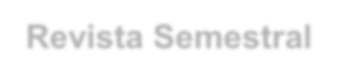 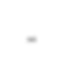 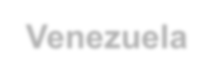 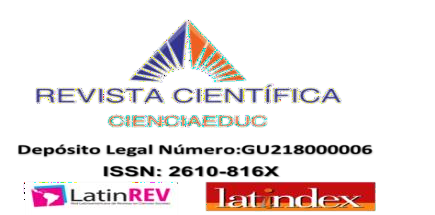 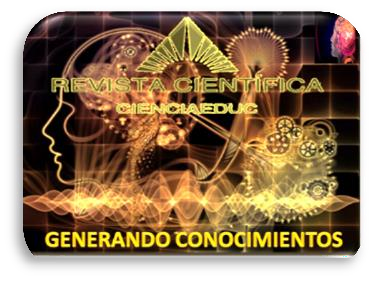 Volumen 4,  Número 1  Enero a Julio 2021
Revista Semestral. Venezuela
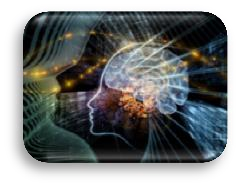 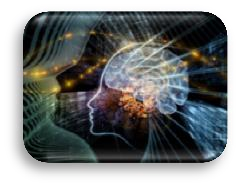 Entramado Teórico de la Formación Andragógica del Docente Universitario en el Uso de las TICS
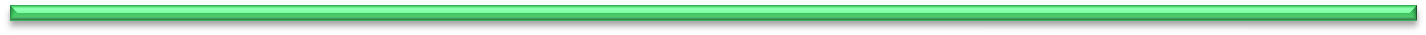 Dra Mary Martínez.
113
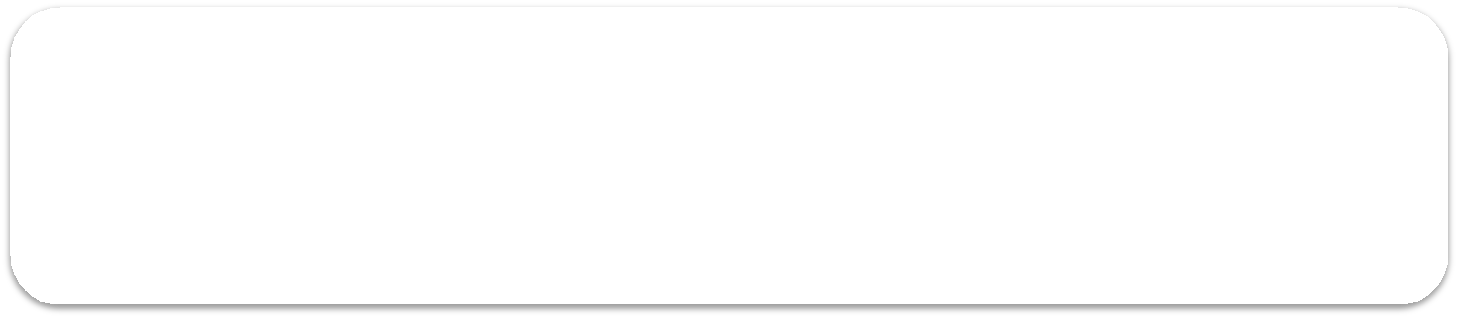 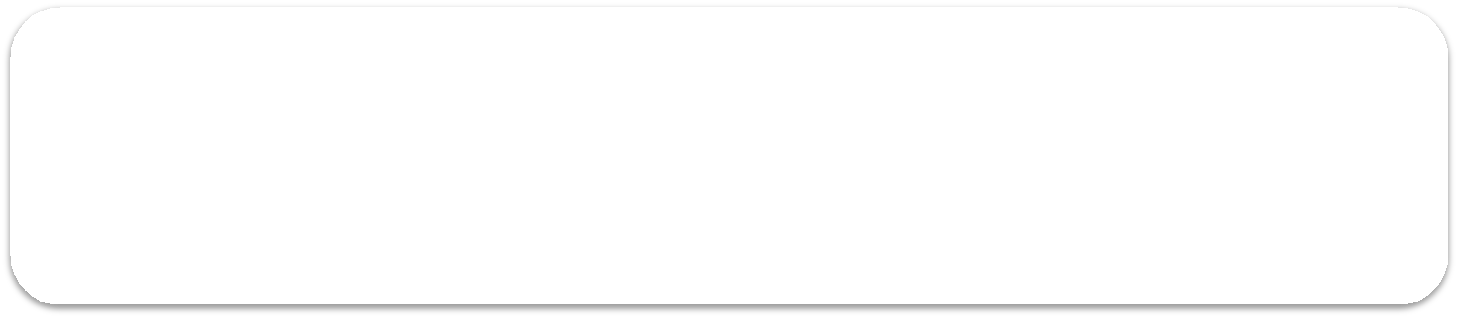 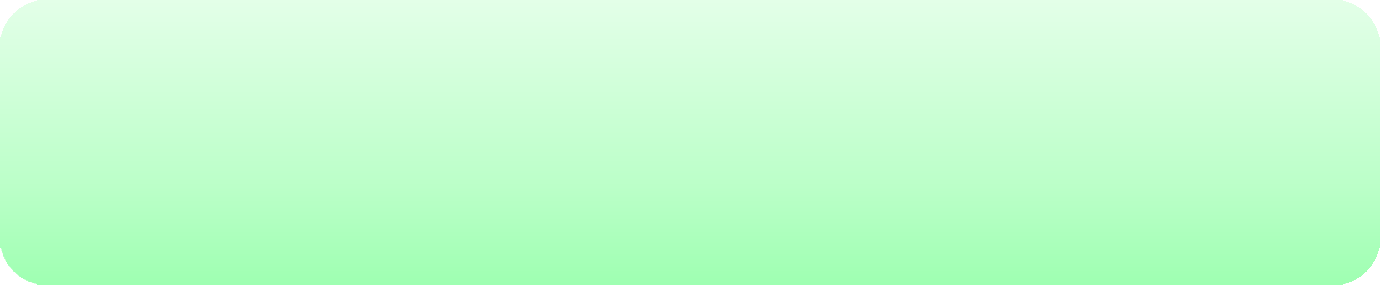 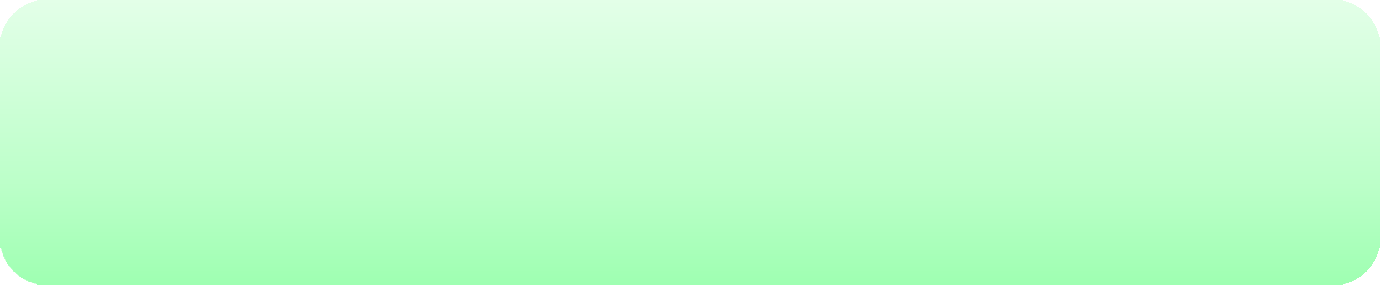 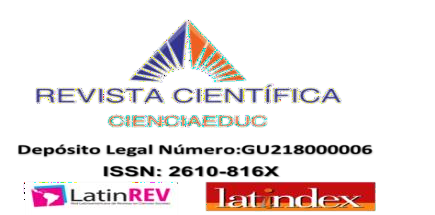 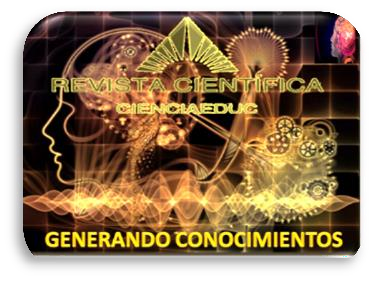 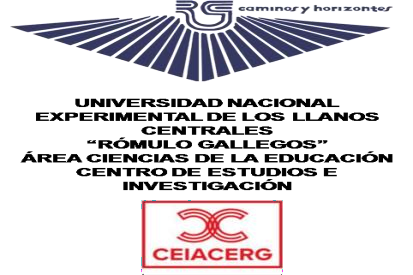 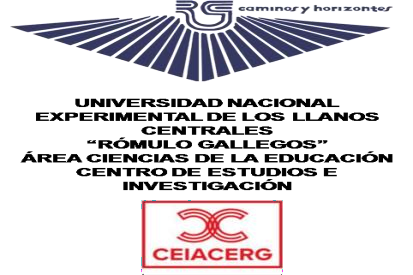 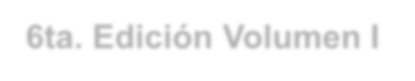 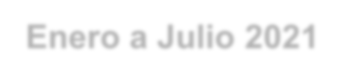 6ta. Edición Volumen I Enero a Julio 2021 Revista Semestral- Venezuela

una forma estratégica que el docente de estos tiempos debe asumir como herramienta fundamental para absorber los cambios y transformaciones que se experimenta en el área educativa.

Transdisciplinariedad, formación andragógica y Educación Tecnológica

El concepto de transdisciplinariedad, para Melinosky (2002), “implica una actitud del espíritu humano al vivir un proceso que implica una lógica diferente, una forma compleja de pensamiento sobre la  realidad,  una  percepción  más  precisa  de  los  fenómenos”  (p.67).  Por  lo  que  la transdisciplinariedad y educación tecnológica, se puede trabajar desde diferentes aspectos. Esto implica una actitud de apertura hacia la vida y todos sus procesos. Una visión que consiste en la curiosidad, la reciprocidad, la intuición que se pueden observar y eventos, cosas y procesos que no se pueden visualizar de forma común.

Tecnología Educativa en Contextos Virtuales

Uno de las herramientas, de mayor auge en la educación de este tiempo son las tecnologías de la comunicación e información, no es posible llegar a mayor cantidad de estudiantes motivados y activos si no se utiliza las nuevas tecnologías, tal y como lo señala, Castells (2010), la tecnología no determina la sociedad: la plasma. Pero tampoco la sociedad determina la innovación tecnológica: la utiliza, en estas ideas, se pude vislumbrar que los conocimientos, se aglutinan en las ciencias, la aplicación se transforma en tecnologías por la obra y acción del hombre, es posible vivir en un mundo con adelantos tecnológicos, que ofrecen formas de ver las realidades contextualizadas, es importante poder comprender para elegir nuevas realidades.

Integración de las TIC en la formación andragógica Universitaria

Ante las situaciones de cambio y reforma que se están produciendo actualmente en educación andragógica en las universidades, las instituciones cuentan con un recurso que puede resultar bastante beneficioso: las Tecnologías de la Información y la Comunicación. Las TIC pueden ser de gran ayuda en este proceso de formación andragógica en la Universidad hacia la sociedad del conocimiento, pero dependiendo de cómo se produzca la integración en los distintos ámbitos llegará a ser exitosa o, por el contrario, no podrá responder a las expectativas creadas, lo importante es la posibilidad de involucrar las políticas públicas, como los planes a corto y largo plazo, donde las comunidades organizadas puedan ejercer el protagonismo
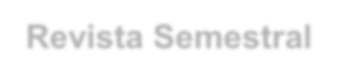 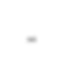 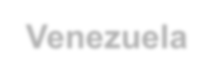 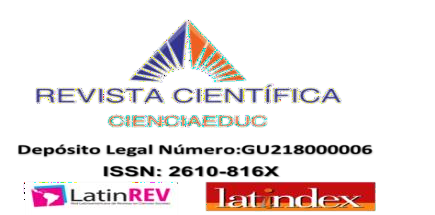 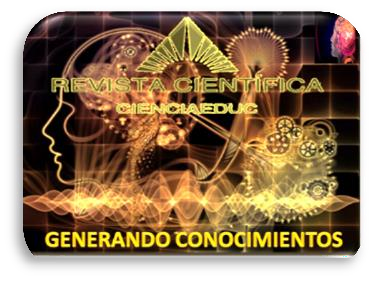 Volumen 4,  Número 1  Enero a Julio 2021
Revista Semestral. Venezuela
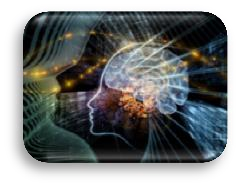 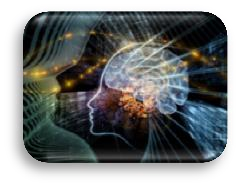 Entramado Teórico de la Formación Andragógica del Docente Universitario en el Uso de las TICS
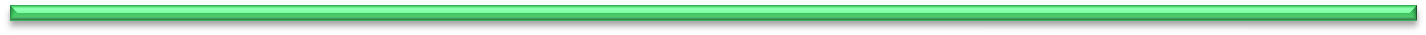 Dra Mary Martínez.
114
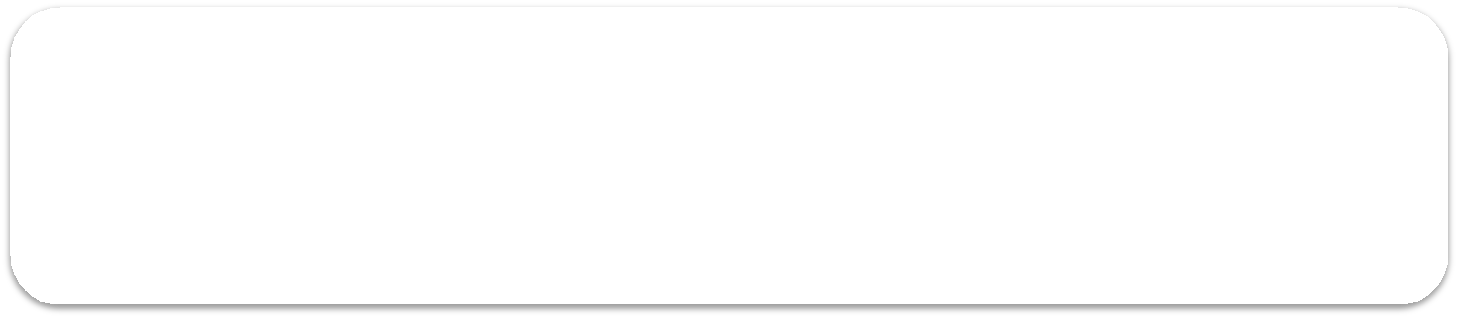 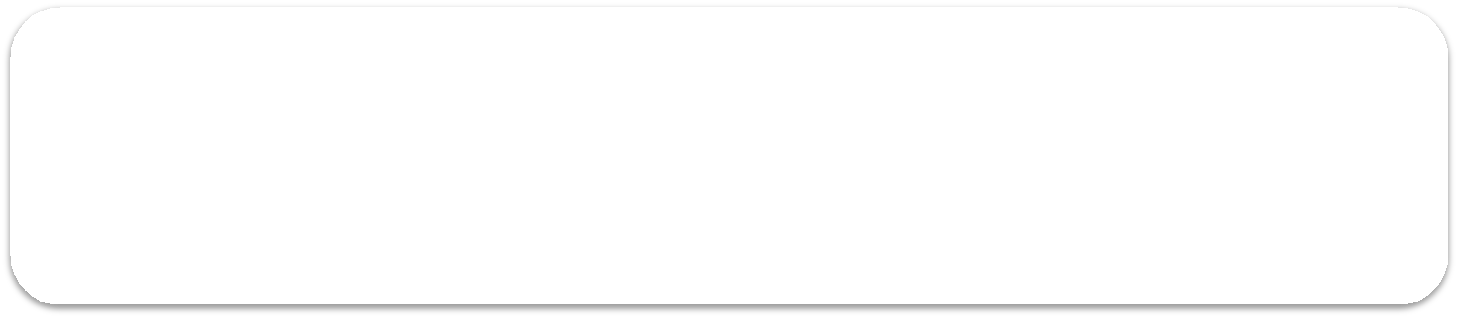 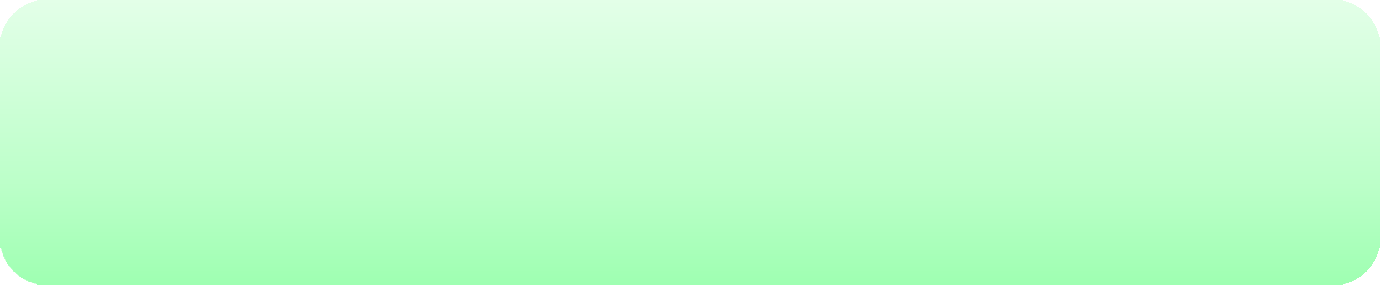 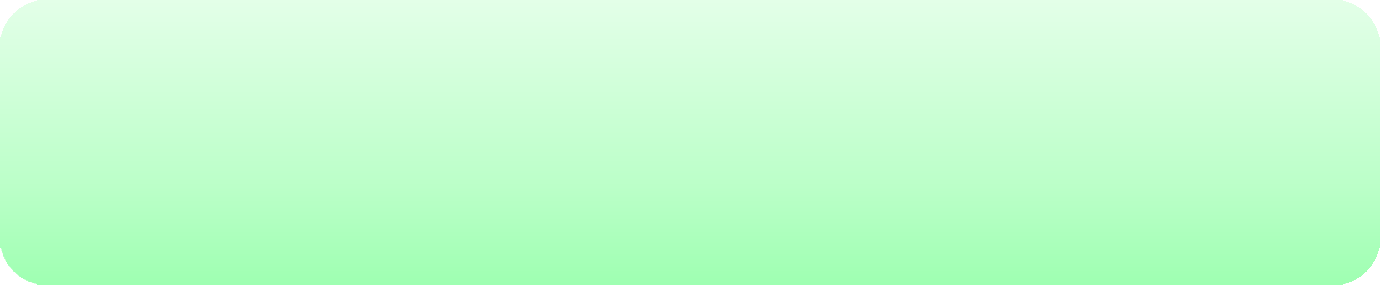 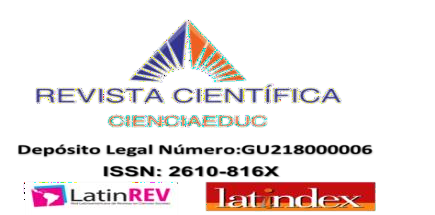 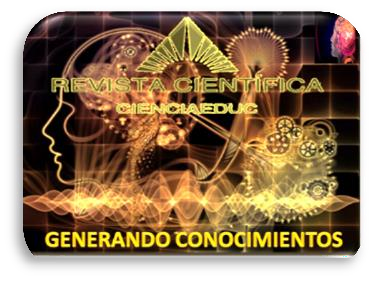 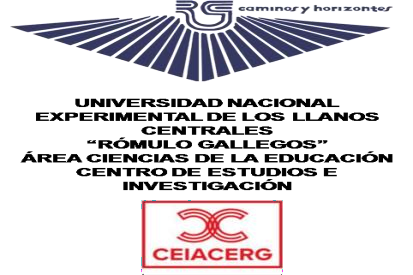 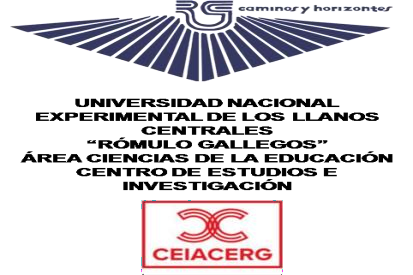 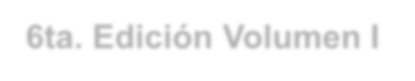 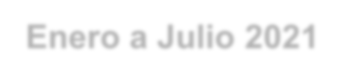 6ta. Edición Volumen I Enero a Julio 2021 Revista Semestral- Venezuela

Internet como Revolución de las Metodologías de Formación Andragógica

El auge tecnológico de comienzos del siglo XXI vino marcado, entre otros factores, por la introducción como algo cotidiano de Internet. En este corto periodo de tiempo se han producido numerosos cambios socioeconómicos provocados por el impulso de Internet como son el comercio, la publicidad, el ocio, las relaciones interpersonales, ayudados por estas tecnologías ofrece una información que ya no tiene barreras de espacio ni de tiempo. De este modo, el número de usuarios de Internet ha continuado creciendo en consonancia con la tendencia que se observaba en los años anteriores.

ORIENTACIONES METODOLÓGICAS DEL ESTUDIO

Se enmarcó dentro el paradigma postpositivista,  con  el  apoyo  del  método hermenéutico. Se sustentó en  las  teorías  andragógica,  general de sistema  y cibernética, tecnología educativa, educación virtual, procesamiento de la información, socio crítica, constructivismo social, conectivismo, neohumanista, visión transdisciplinaria, pensamiento complejo. Los informantes claves: cuatro (4) del programa de Educación Integral del Área ciencias de la Educación de la Universidad Rómulo Gallegos: (2) docentes y (2) estudiantes. En cuanto a la técnica de recolección de  información  se empleó  la entrevista en profundidad,  instrumento un guión protocolar  de entrevista, para el análisis de  la  información  se recurrió al proceso de categorización,   posteriormente  la  triangulación  de  fuentes,  éstos  generaron  hallazgos emergentes que fueron analizados de manera sistémica integral, en atención a las  categorías relacionada con la formación andragógica del docente universitario en el uso de las tics

Formación Empírica

Para Guevara Juan (2009) “La formación empírica trata sobre personas que sin tener títulos profesionales o contar con algún tipo de formación académica son expertos en hacer algo” es decir, tienen una gran habilidad en ciertos aspectos, pueden dominar a la perfección una técnica o un arte. Uno de los docentes entrevistados opina que en su caso que es sociólogo  que su formación andragógica viene de su comprensión de la observación de otros que contribuyen a la construcción social de la misma formación del estudiante, esto muestra al docente como un facilitador que considera que para enriquecer sus conocimientos debe observar y a partir de allí construir los conocimientos de manera colectiva basándose en la experiencia como parte de la formación andragógica.
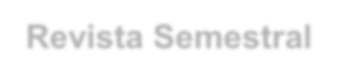 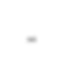 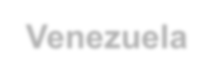 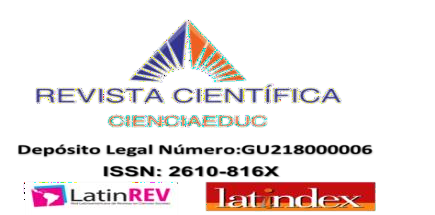 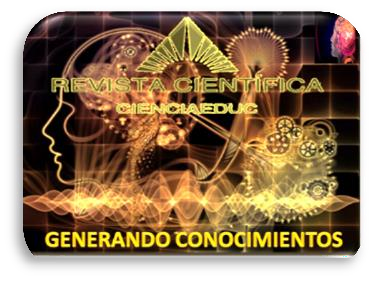 Volumen 4,  Número 1  Enero a Julio 2021
Revista Semestral. Venezuela
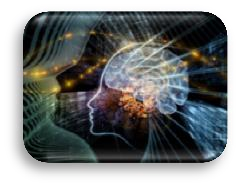 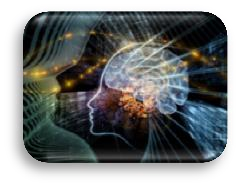 Entramado Teórico de la Formación Andragógica del Docente Universitario en el Uso de las TICS
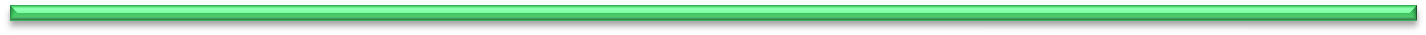 Dra Mary Martínez.
115
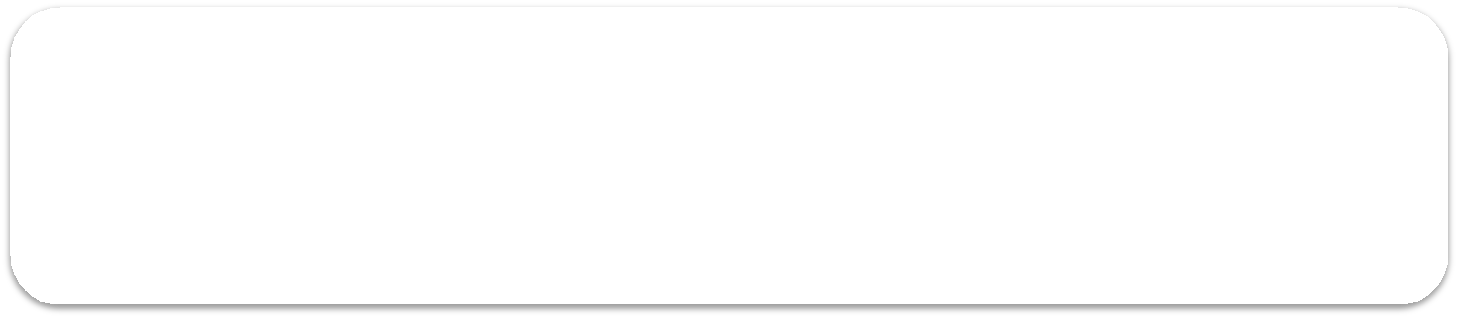 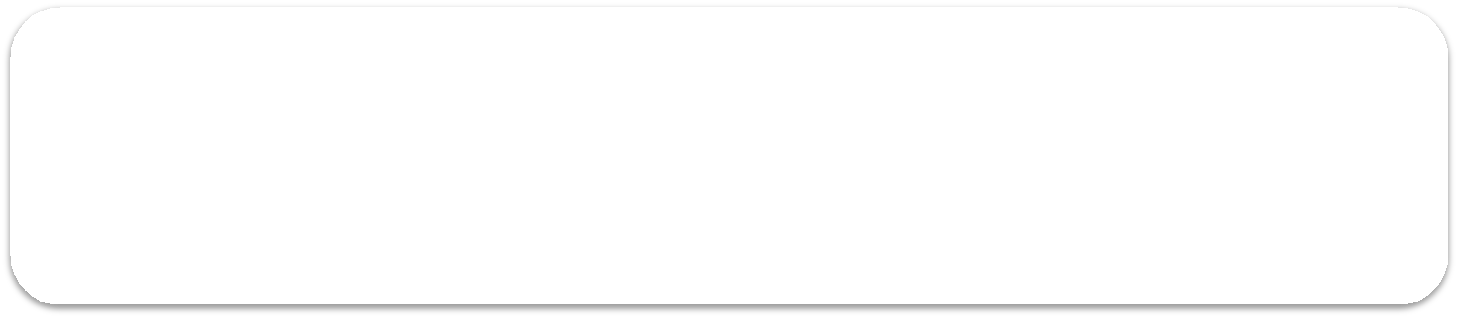 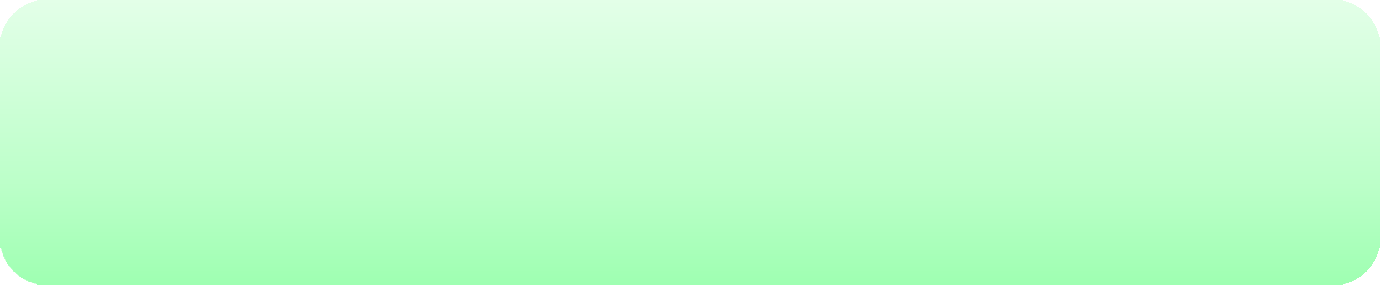 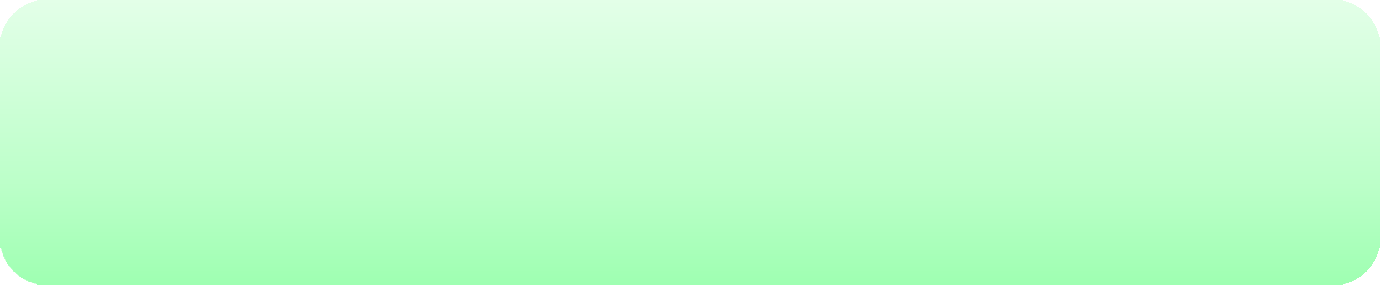 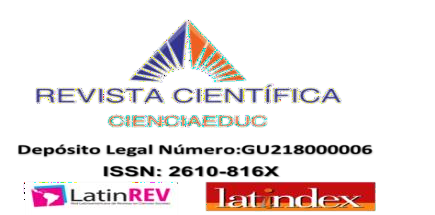 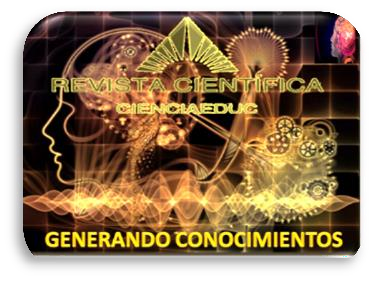 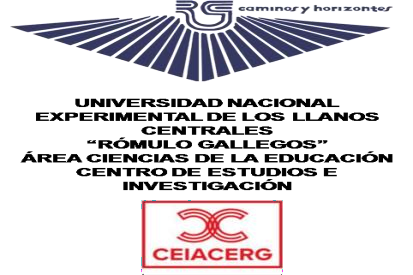 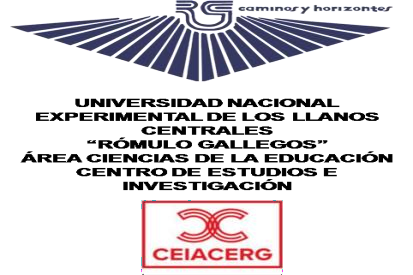 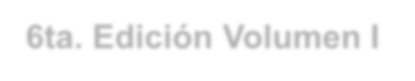 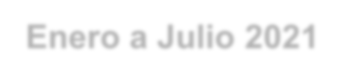 6ta. Edición Volumen I Enero a Julio 2021 Revista Semestral- Venezuela

Educación a Distancia y Presencial

Hay dos puntos de vistas importantes a tomar en cuenta en cuanto a la formación andragógica del docente, ya que uno asume que viene de su experiencia y el otro que viene de incursionar en estudios de modalidades mixtas educación a distancia y presencial, lo que quiere decir que existen diferentes niveles de alfabetización tecnológica a nivel universitario (alfabetizados, analfabetos funcionales y absolutos), lo que indica que es necesario una nivelación en cuanto al uso de las tics por parte del docente universitario para que su implementación en el aula sea de manera exitosa aprovechando la experiencia y expertos en la materia para este propósito.

Libertad de Pensamiento

El docente concibe al estudiante dentro de la educación andragógica como personas de libre pensamiento, protagonistas del proceso de enseñanza con disciplina para dirigir su propio autoaprendizaje y madurez para asumir nuevos retos y conocimientos dentro de una sociedad cambiante para afrontar el mundo competitivo y global que nos espera una vez hechos profesionales en el campo laboral.

Estudiante Pieza Fundamental

Los estudiantes convinieron que la formación andragógica ve al estudiante como pieza fundamental, pilar, estrella del proceso de aprendizaje, el estudiante debe poseer lo que es el estímulo, debe tener la motivación que lo lleva cada día a profundizar más en cuanto a los contenidos y ser lo más asertivo hacia dónde quiere llegar. El docente como facilitador debe propiciar las condiciones que estimulen al estudiante a profundizar y dinamizar el conocimiento.

Orientación Andragógica

Los docentes, opinan que la orientación de la formación dentro del contexto educativo universitario debe ser de carácter andragógico, es decir; debe contemplar al estudiante como promotor de soluciones y constructor de su realidad para lograr su autorrealización, lo que implica que todos los involucrados le dan relevancia a la orientación en el contexto de la educación universitaria para guiar de manera efectiva el quehacer educativo.
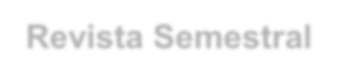 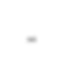 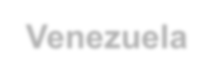 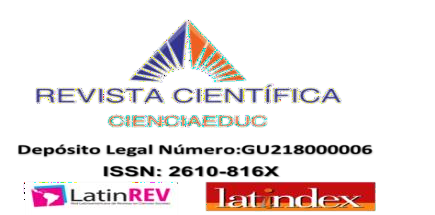 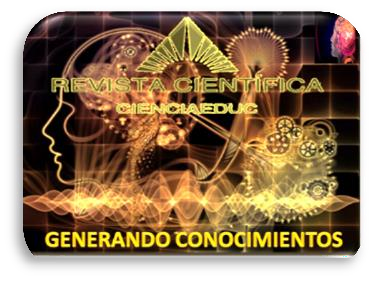 Volumen 4,  Número 1  Enero a Julio 2021
Revista Semestral. Venezuela
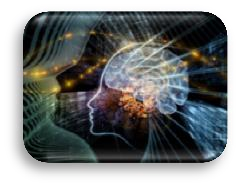 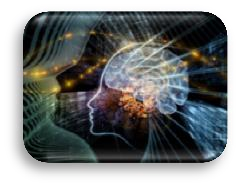 Entramado Teórico de la Formación Andragógica del Docente Universitario en el Uso de las TICS
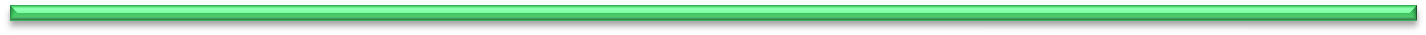 Dra Mary Martínez.
116
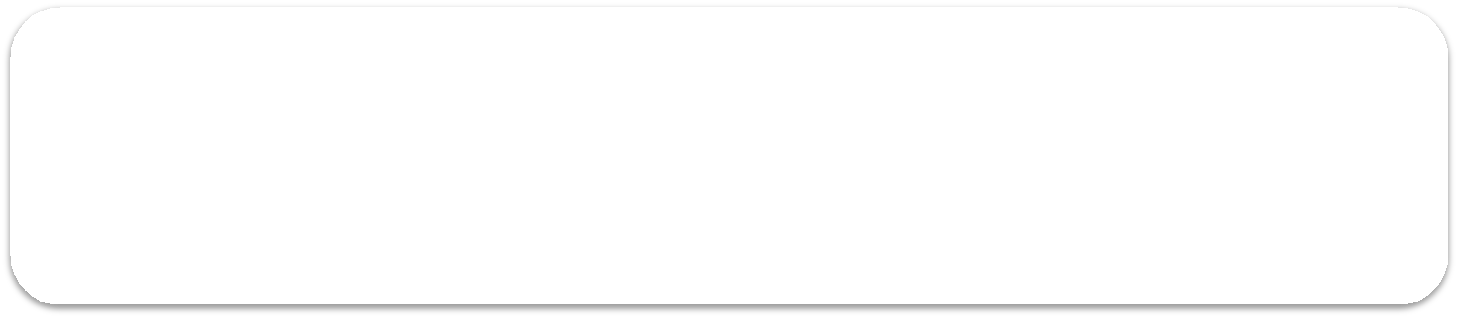 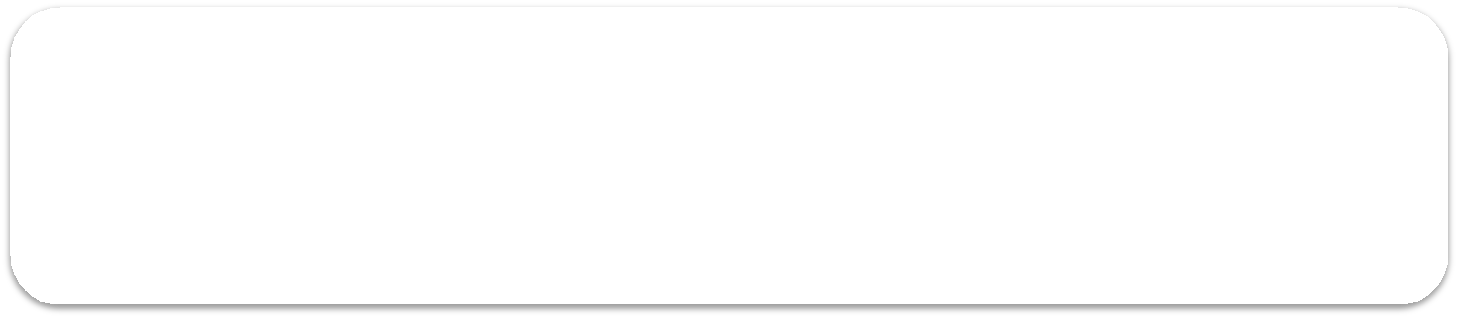 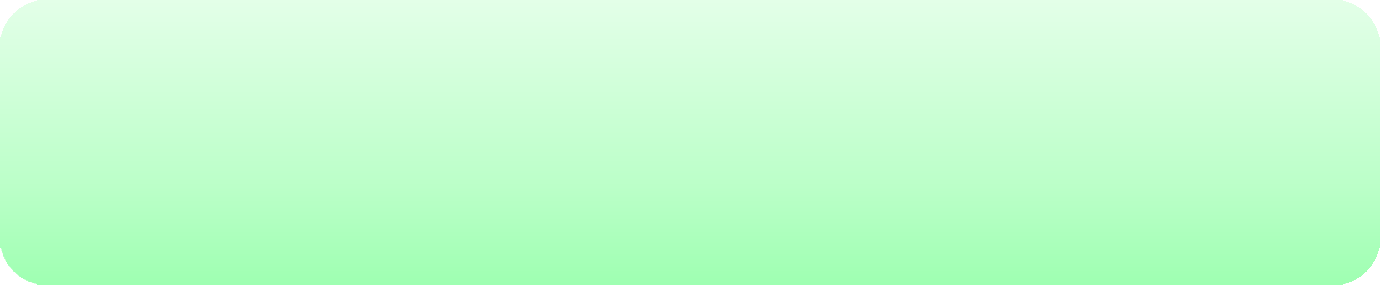 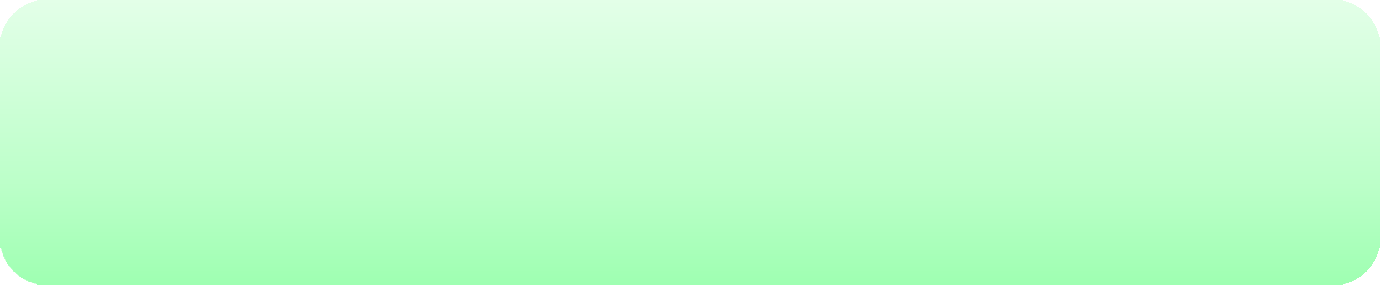 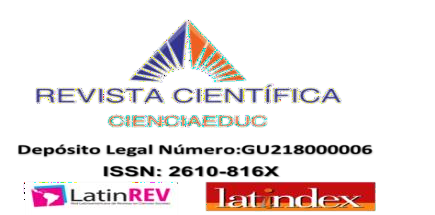 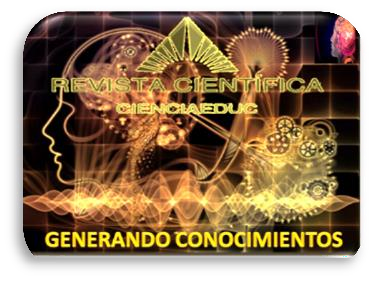 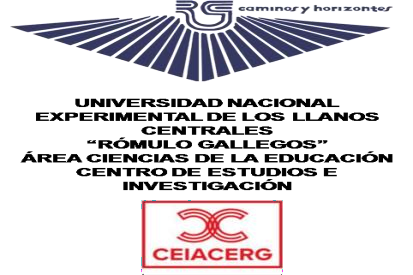 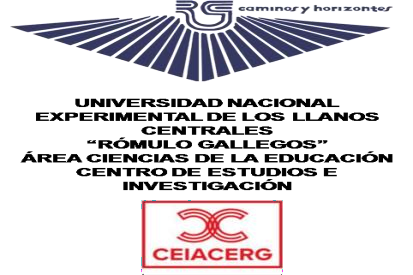 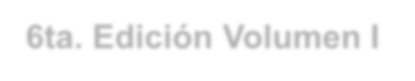 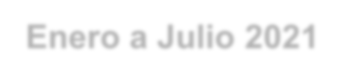 6ta. Edición Volumen I Enero a Julio 2021 Revista Semestral- Venezuela
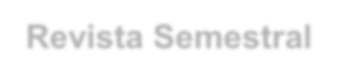 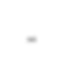 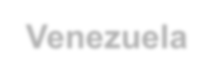 Vocación y Valores

Para los estudiantes el perfil de un docente de formación andragógica  debe orientado hacia la promoción de libertad para expresarse, con vocación y valores hacia la tolerancia y respeto, que demuestre capacidad de ser receptivo, y asertivo que forme hombres y mujeres de bien para enfrentar los retos de la vida con actitud positiva y exitosa, elementos característicos de docentes de formación andragógica, puesto que los principios de la misma circunde en la promoción de la participación activa, colaborativa de los aprendizajes.

Docente Facilitador

Los estudiantes y experto concuerdan en que el perfil del docente con formación andragógica debe de proveer  al  estudiante  de  herramientas,  mostrándose  como  un  facilitador  que  origine incertidumbre en el estudiante y esté a partir de ellas construya de manera crítica su propio conocimiento en forma individual y colectiva.

Las Tics como Estrategia Didáctica

De cualquier forma, los expertos y docentes afirman que las tics es una poderosa herramienta como estrategia didáctica dentro del proceso de aprendizaje, ya que facilita la comprensión de los conocimientos a través de materiales de fácil comprensión y dinámicos provistos de efectos multimedia permitiendo activar todos los sentidos en el estudiante.

Plataforma Tecnológica

Los docentes y los versados están de acuerdo en que las plataformas tecnológicas comprenden una arquitectura formada por (hardware- Software), tales como; computadoras, internet y teléfonos inteligentes y aplicados a la educación generan un gran impacto emocional que motivan a los actores del proceso educativo a usarlas en clase.

Tics Herramienta Pluricultural

Los expertos y docentes están de acuerdo de que las tics son una herramienta pluricultural porque es incluyente y de uso universal representan una oportunidad para el cambio y transformación de la sociedad no solo para la socialización sino también para el desarrollo de las naciones.
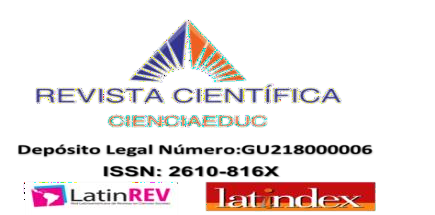 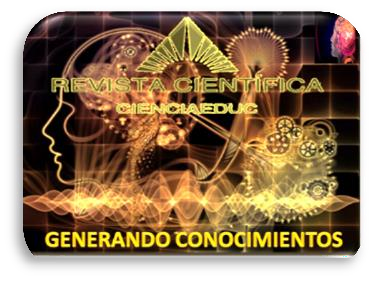 Volumen 4,  Número 1  Enero a Julio 2021
Revista Semestral. Venezuela
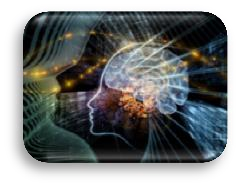 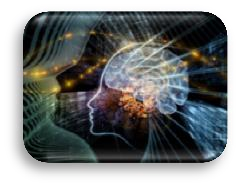 Entramado Teórico de la Formación Andragógica del Docente Universitario en el Uso de las TICS
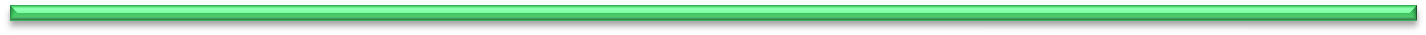 Dra Mary Martínez.
117
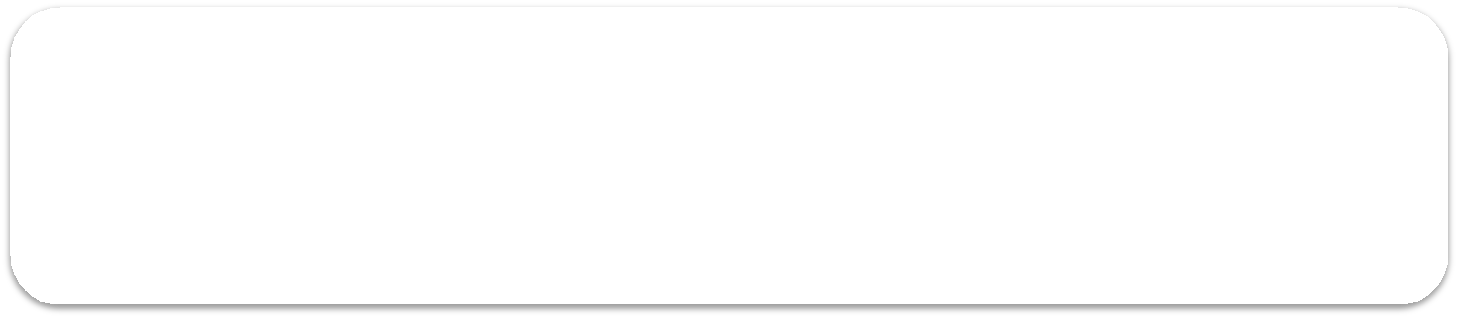 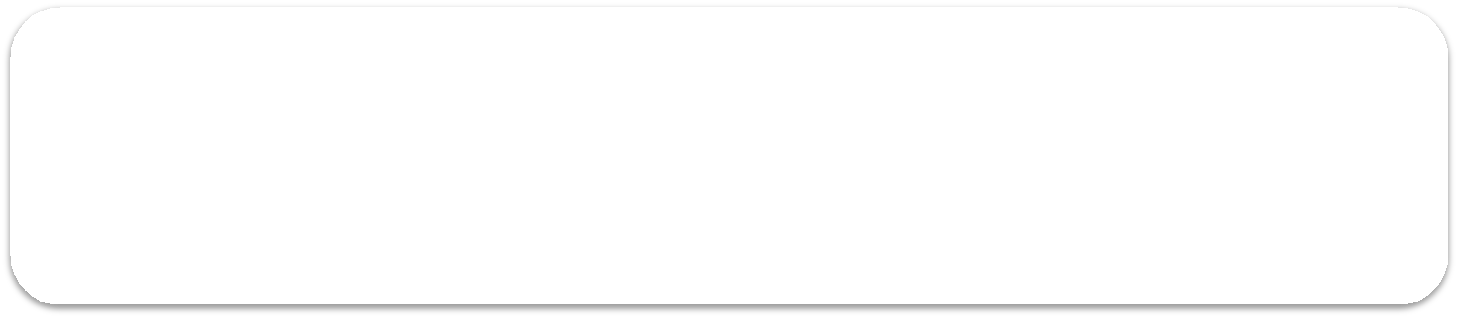 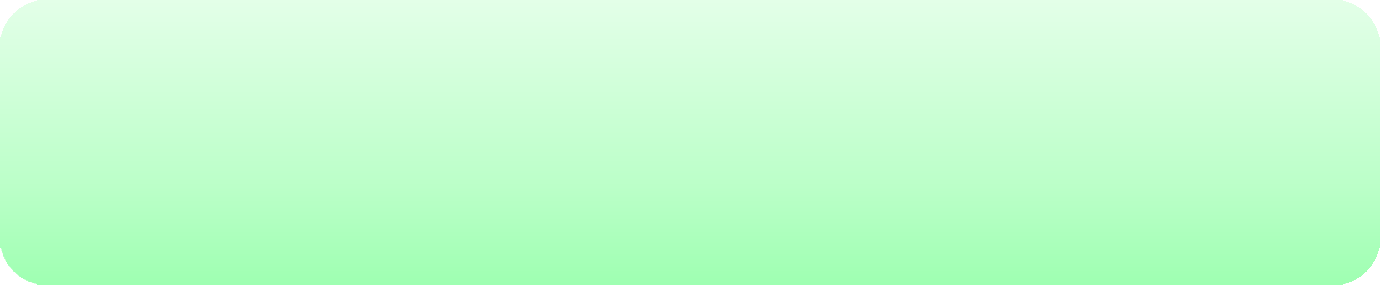 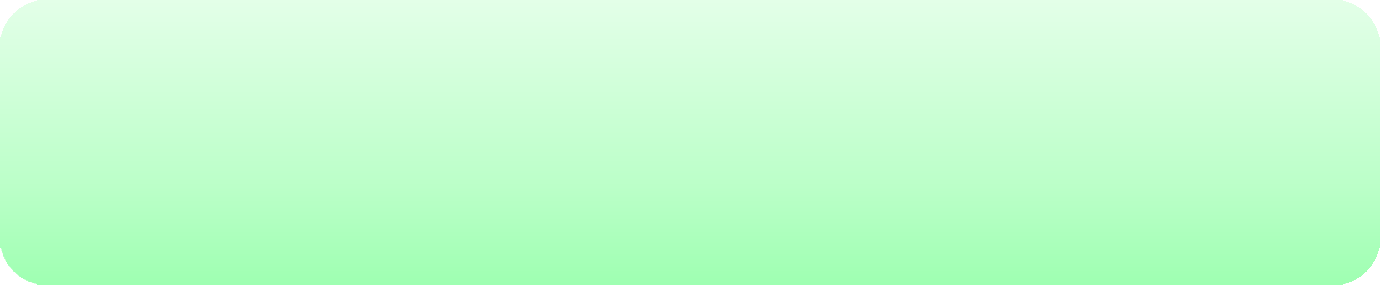 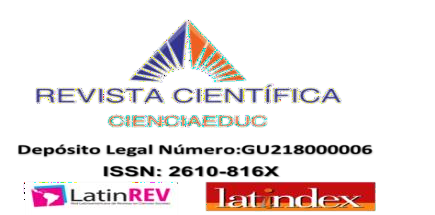 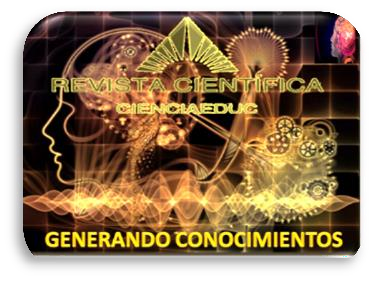 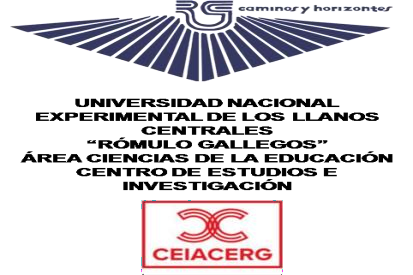 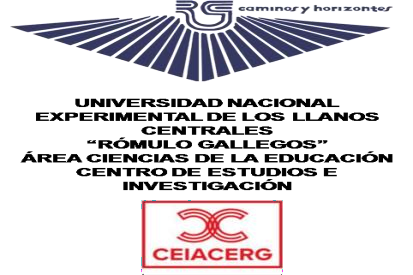 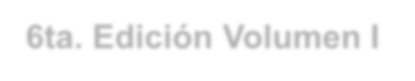 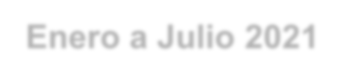 6ta. Edición Volumen I Enero a Julio 2021 Revista Semestral- Venezuela
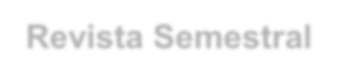 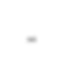 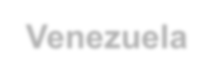 Barreras Geográficas

La opinión general de los entrevistados (Docente/Estudiantes)  y referentes teóricos presentan posiciones similares, ya que todos indican que el uso adecuado de las TICS permite la liberación del conocimiento sin barreras y por ende un aprendizaje interactivo y dinámico provisto de valores importantes para la sana socialización del conocimiento al servicio de la educación de calidad que necesitamos para la vida como seres humanos y profesionales.

Estrategias de Formación Andragógica en el Uso de las Tics

Los docentes utilizan en el aula de clases estrategias; tales como, (taller, videos, trabajo cooperativo a través de google drive, trabajos grupales, software educativo, la acción tutorial, video foro y de manera generalizada el uso de las TICs. Aplican la de educación a distancia evaluando a través del correo, investigación en el aula con wifi, búsqueda de información, entre otros. Los estudiantes expresan que el uso de estrategias de formación andragógica en el uso de la Tics, son efectivas y ayudan a mantener contacto a través de estos medios donde se tiene la información a la mano, estar al día para los efectos de estudio y eventos relacionados a nuestra carrera, generalmente son autodidácticos para aprenderlas, aunque son escasamente utilizados por los docentes.

Las Tics Como Aspectos del Saber

Los docentes entrevistados, consideran que las TICS como medio de aprendizaje debe tomar el papel de protagonista y facilitar los medios para que sea el participante quien liderice su proceso de aprendizaje, de acuerdo a sus intereses, motivaciones, disposición y la nueva realidad global. Los estudiantes expresan que le gustaría que los docentes usaran medios tics en su praxis andragógica dentro y fuera de la universidad en forma frecuente y dinámica e implementaran la modalidad de educación a distancia y presencial y con esto ofrecer oportunidades a todos para la inclusión universitaria.

Uso Tics en la Praxis de Formación Andragógica

Los docentes han usado en su praxis andragógica herramientas tics, tales como: Video Foro,  Video Conferencia, Moodle, chats, foros, blogs, y otros; lo que demuestra que lo ponen en práctica en sus clases. Sin embargo, los estudiantes manifiestan que no se ha utilizado casi ninguno, pocas
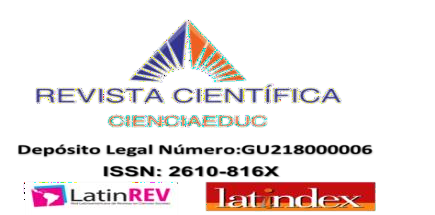 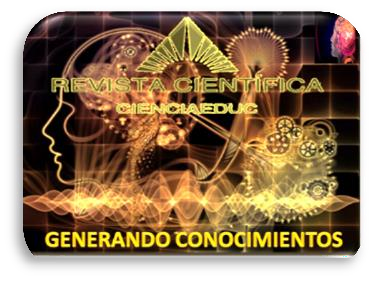 Volumen 4,  Número 1  Enero a Julio 2021
Revista Semestral. Venezuela
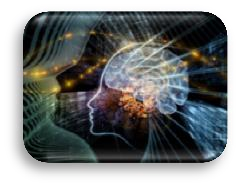 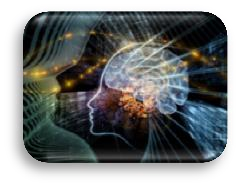 Entramado Teórico de la Formación Andragógica del Docente Universitario en el Uso de las TICS
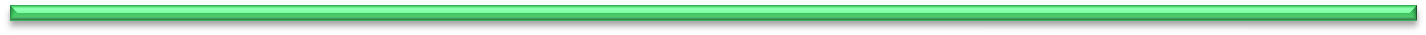 Dra Mary Martínez.
118
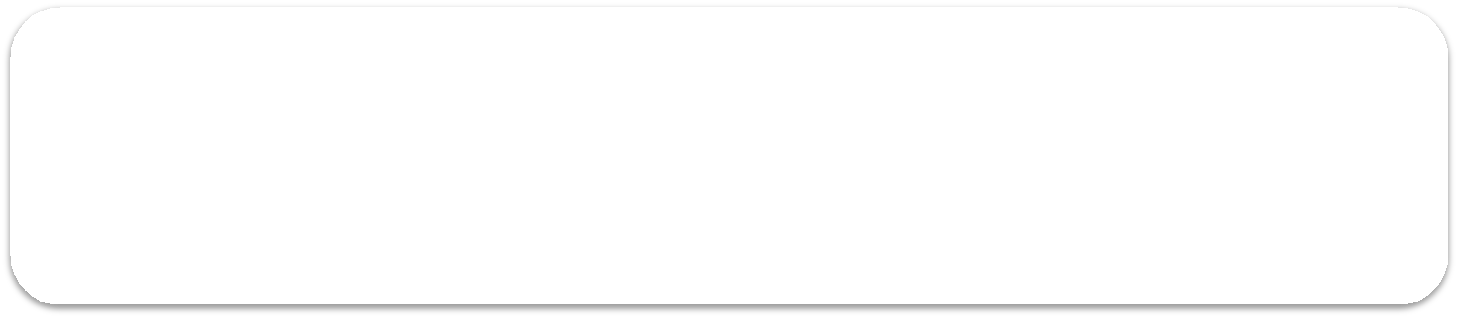 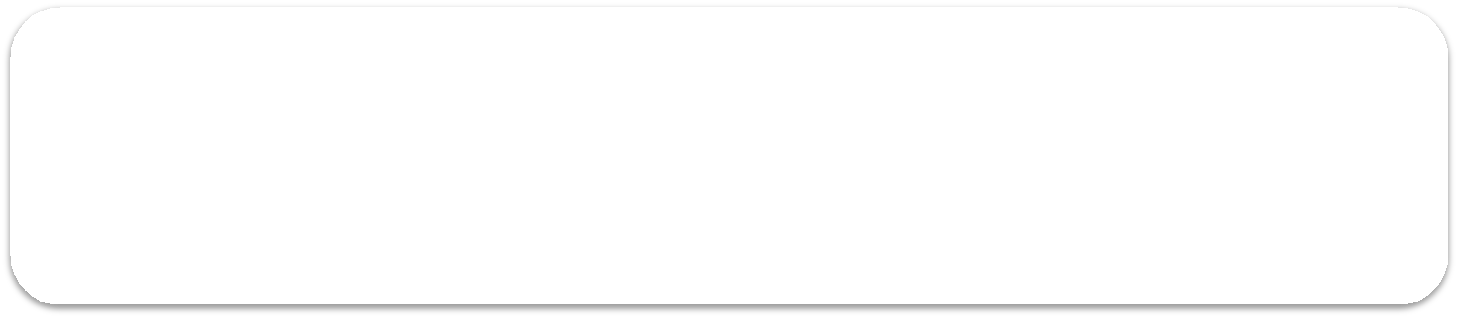 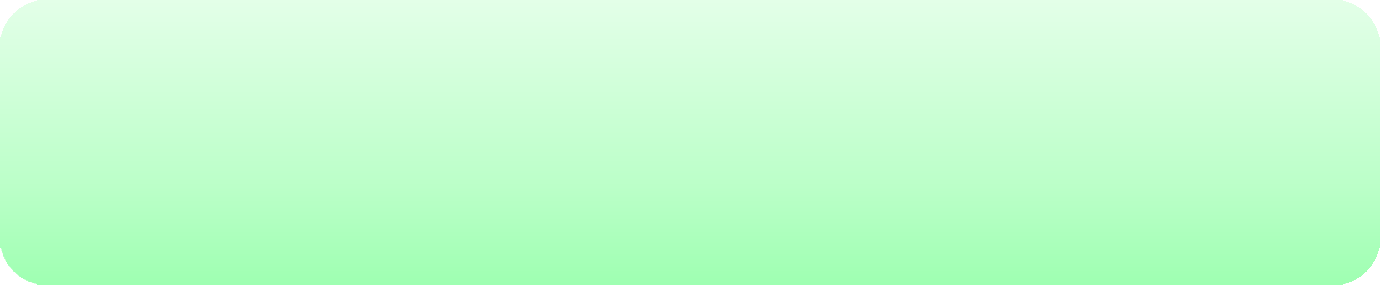 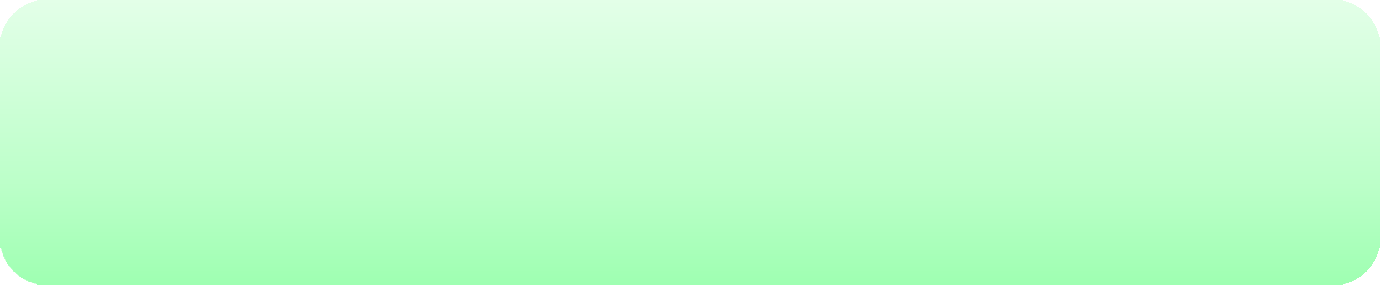 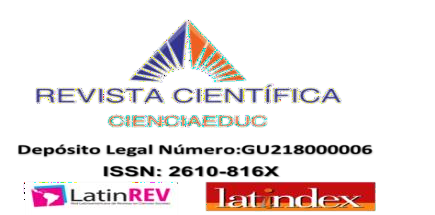 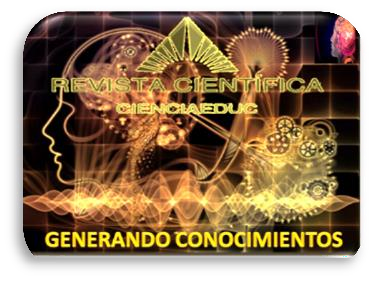 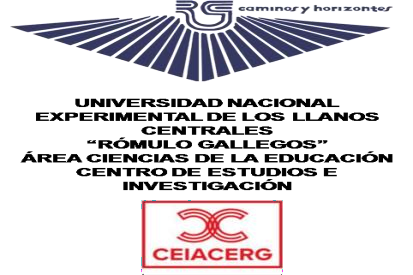 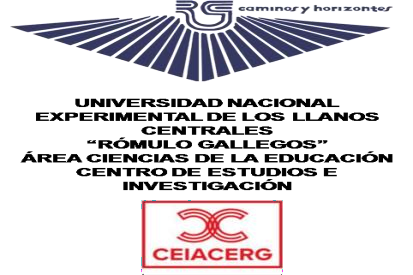 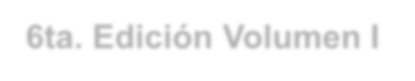 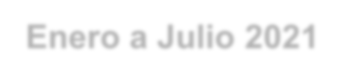 6ta. Edición Volumen I Enero a Julio 2021 Revista Semestral- Venezuela

veces hemos entrado plataformas tecnológicas (laboratorios) y la mayoría no cuentan con herramientas computacionales e internet en sus casas, pero les gustaría un docente más activo con las redes sociales a nivel académico para construir el conocimiento a través de la infocultura que incursiona exitosamente en esta nueva era.

Programa de Actualización

Los entrevistados están de acuerdo en que nunca han participado en un programa de actualización centrada en el uso de las TICS en su centro de trabajo, por tanto, han adquirido el conocimiento de manera autodidacta utilizando sus propios espacios. Los docentes, deben asumir positivamente el cambio ya que se infundan en los valores profundamente humanos basados en las necesidades educativas de los estudiantes actuando como ente transformador de la sociedad. Este sistema de formación andragógica en el uso de las tics del docente universitario pretende crear una cultura conectivista universitaria, un cambio en la praxis del docente donde el sistema de formación sea incluyente, provisto de oportunidades e igualdad donde la libertad del pensamiento permee las ciencias comprendidas a través de medios de enseñanza creados con tecnologías de información y comunicación. Los estudiantes, deben orientarse a cumplir su rol activo como actores claves en los cambios provocados por las tics en los universitarios exigiendo calidad educativa en torno a la praxis docente siendo incluyente.
Estas categorías que emergieron dan robustez para la conformación de una aproximación teórica que coadyuvan en el desarrollo de la teoría neohumanística del quehacer educativo en el uso de las tic del docente universitario,  con el fin de promover la reflexionar acerca de la actuación del docente, buscando reivindicar y fortalecer los valores humanos (solidaridad, respeto, compromiso, ética,  moral,  responsabilidad,  innovación),  para  enfrentar  de  forma  contundente  la deshumanización producida por la educación minimalista que no amplía su horizonte hacia nuevas perspectivas de la educación desde lo humano, donde debe prevalecer los valores éticos y propósitos que tengan como fin único desarrollar un proceso de aprendizaje donde las habilidades y conocimientos para  desempeñar un oficio  sean progresivos con el fin fundamental de los procesos educativos que son propios de la andrología a lo que concierne a la alineación de un ciudadano integral y productivo para la humanidad y el país.
En este contexto, es necesario generar estructuras organizativas con líderes instruccionales que generen ambientes de aprendizaje significativos donde el conocimiento sea adquirido y puesto en práctica en pro de las soluciones a las diversas problemáticas que surgen a través de la evolución del tiempo, situando al estudiante como el promotor de las primicias de sus inquietudes científicas y sea capaz de compartirlas para mejorar su entorno con una actitud consolidada bajo
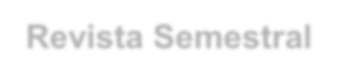 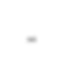 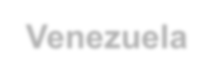 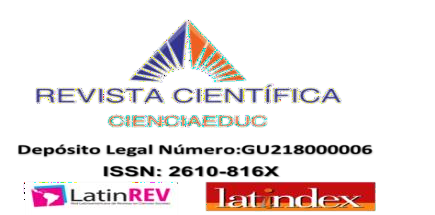 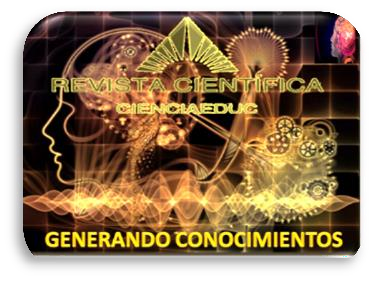 Volumen 4,  Número 1  Enero a Julio 2021
Revista Semestral. Venezuela
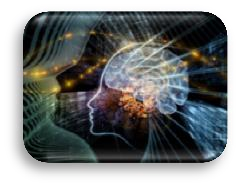 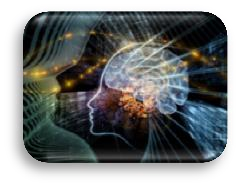 Entramado Teórico de la Formación Andragógica del Docente Universitario en el Uso de las TICS
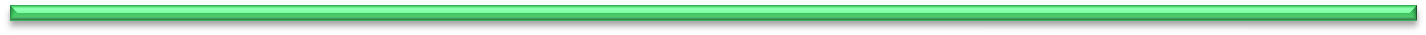 Dra Mary Martínez.
119
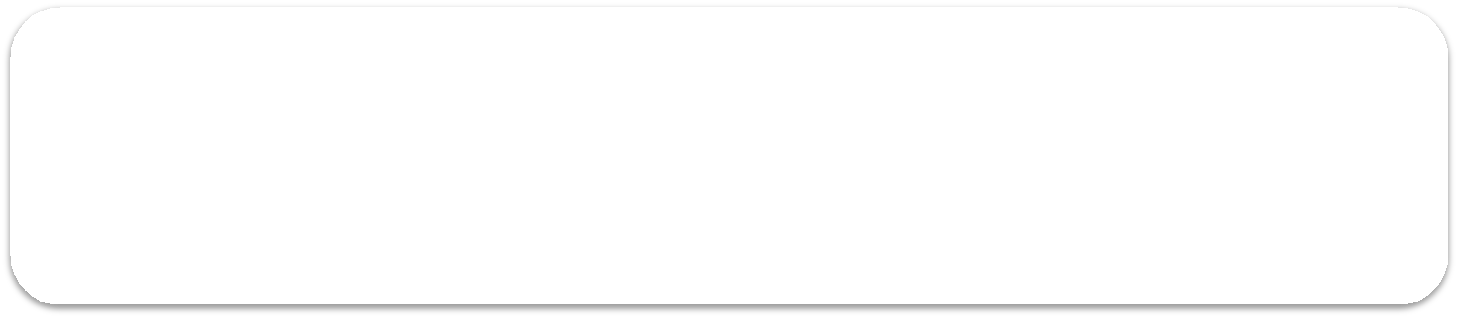 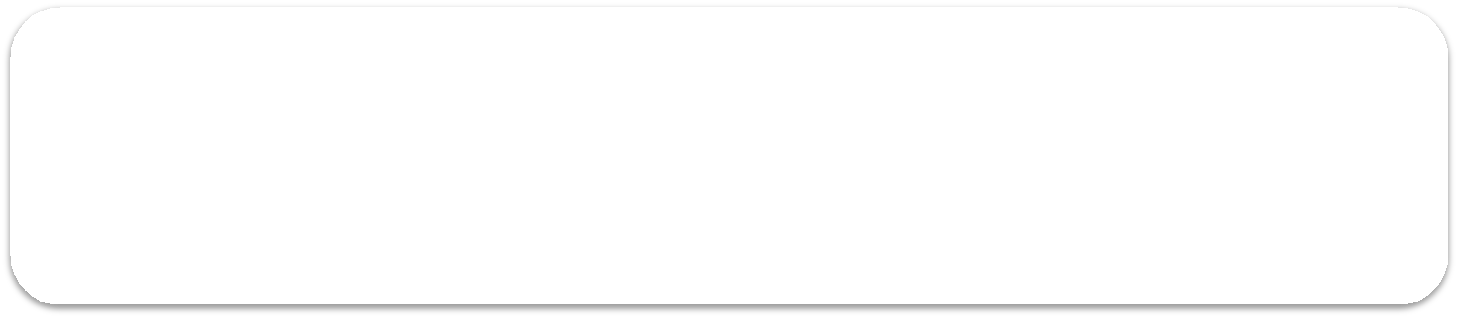 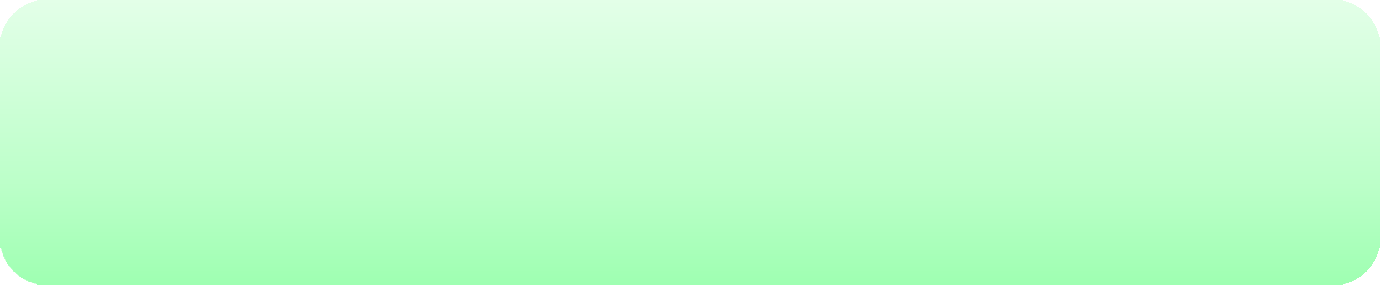 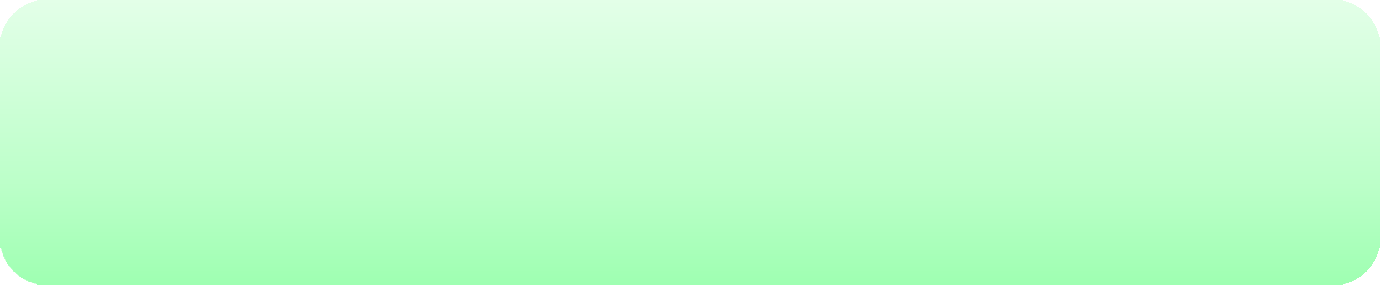 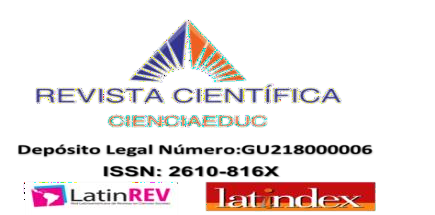 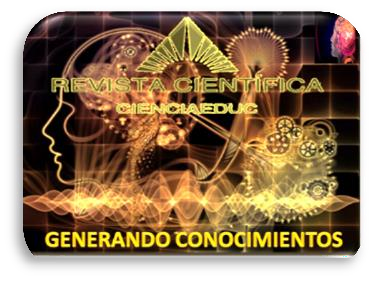 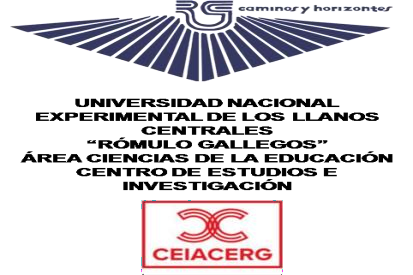 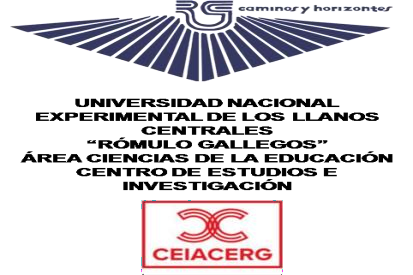 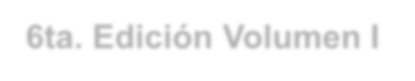 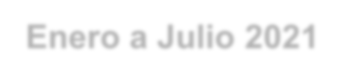 6ta. Edición Volumen I Enero a Julio 2021 Revista Semestral- Venezuela
los principios andragógicos centrados en la libertad del pensamiento como valor fundamental para exaltar una postura crítica, argumentada, socializada, liberalizadora, disciplinada, ética, que aporte conocimientos genuinos basados en la realidad que conlleven a la metamorfosis del pensamiento de una sociedad al servicio de la ciencia donde las ideas fluyan constantemente y seamos capaces de tolerarnos aceptando la diversidad como una ofrenda para el bienestar de la humanidad.
La teoría Neohumanística del Quehacer Educativo en el Uso de las Tic del Docente Universitario no pretende crear dependencia en su uso, sino reconocer, valorar que es una herramienta que debe ser asumida como algo natural, que es parte de la cotidianidad, que por sus beneficios debe ser aprovechada para la construcción del conocimiento y por ende, ponerlo al servicio de la sociedad. No podemos evadir nuestras prácticas educativas de la realidad sociopolítica en la que se ven inmerso nuestro alumnado y nuestra propia labor docente, en una sociedad donde la globalización es un fenómeno palpable.
Por consiguiente, el Quehacer Educativo en el Uso de las Tic del Docente universitario debe imbricarse en cambios profundos que toquen y cambien las estructuras, dándole una visión social, de justicia y la oportunidad a la discusión de los saberes, no solo como democratización, sino como ecología de los saberes convenientes. De esta visión, se procura un docente como un agente de cambio desde una realidad más humana, aproximándose a lo genuino a través del trabajo científico colaborativo. Ver Gráfico 01: Visión Holográfica de la Teoría Neohumanística del Quehacer Educativo en el Uso de las Tic del Docente Universitario.
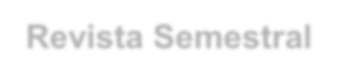 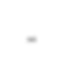 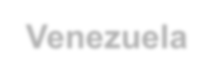 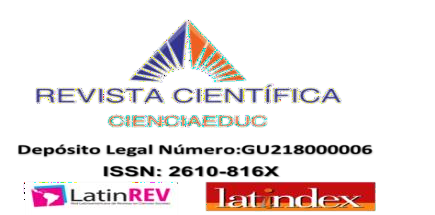 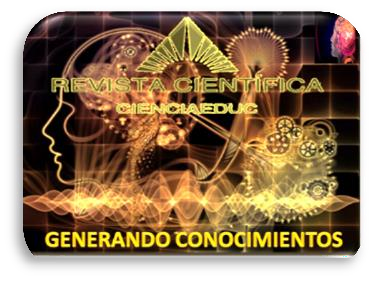 Volumen 4,  Número 1  Enero a Julio 2021
Revista Semestral. Venezuela
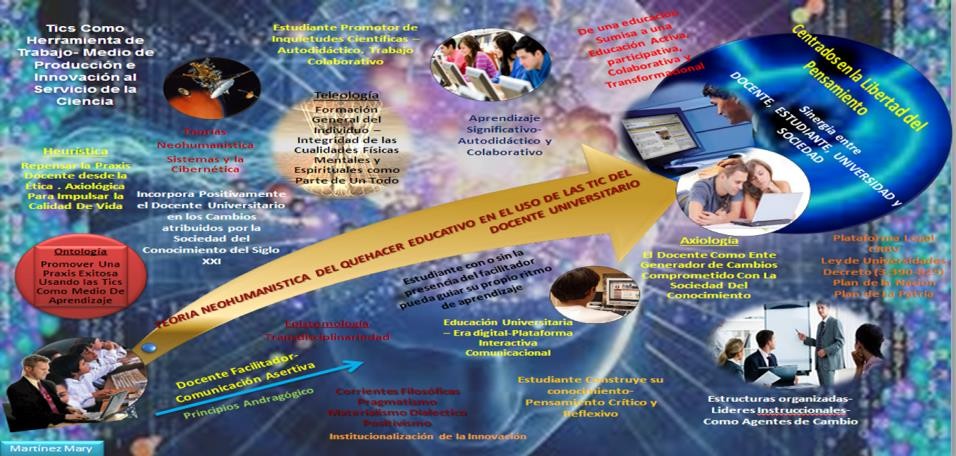 Gráfico 01: Visión Holográfica de la Teoría Neohumanística del Quehacer Educativo en el Uso de las Tic del Docente Universitario.
Fuente: Martínez 2017
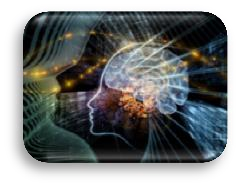 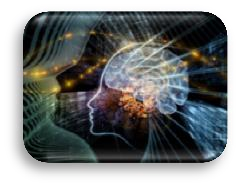 Entramado Teórico de la Formación Andragógica del Docente Universitario en el Uso de las TICS
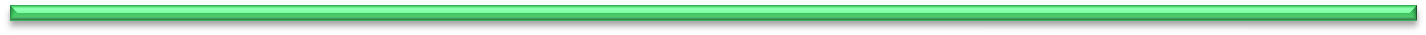 Dra Mary Martínez.
120
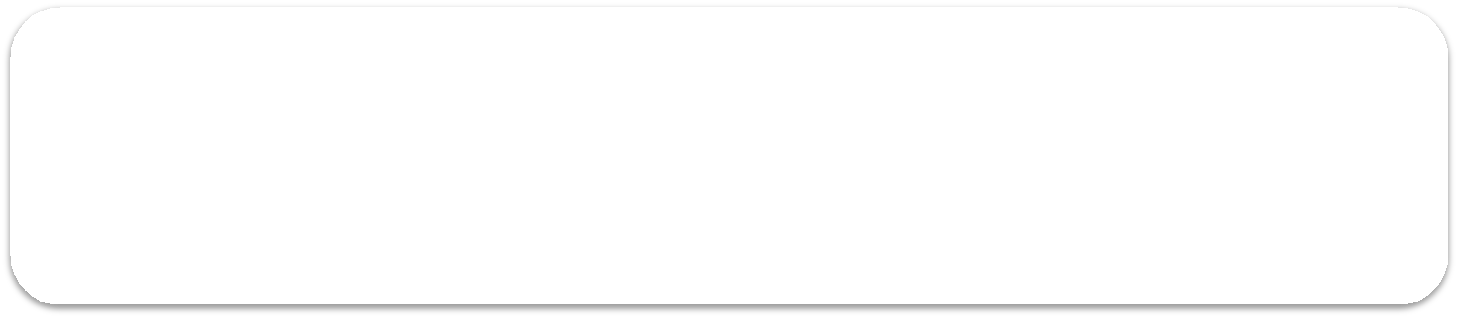 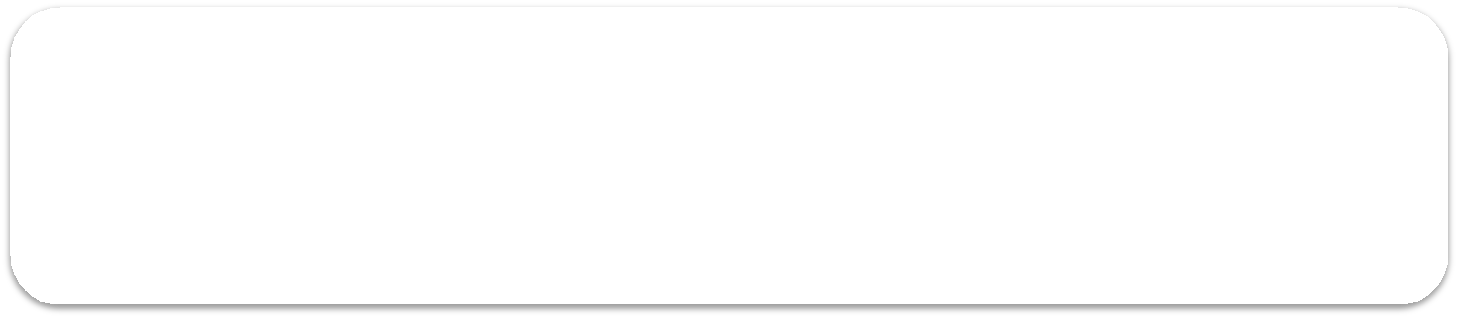 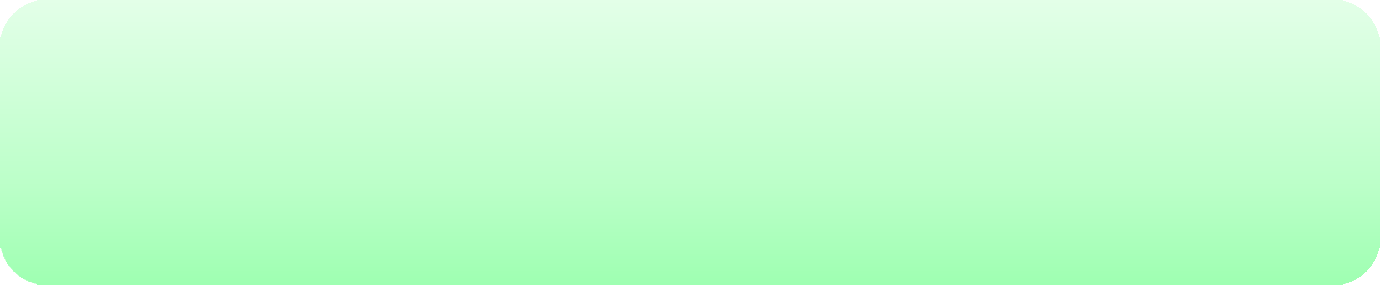 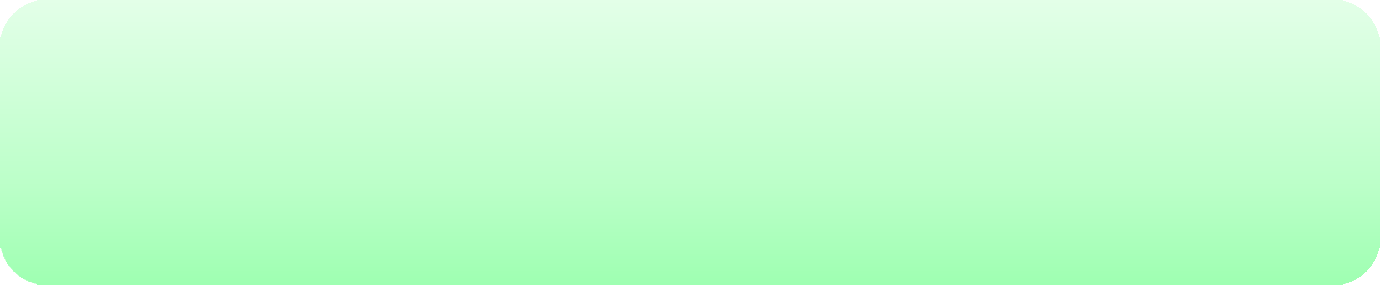 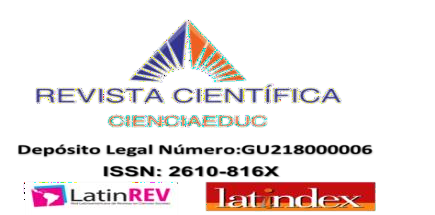 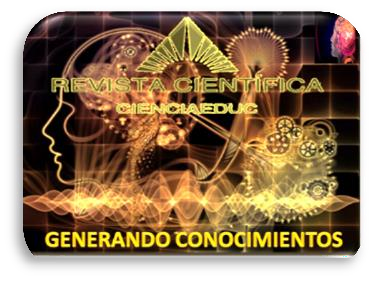 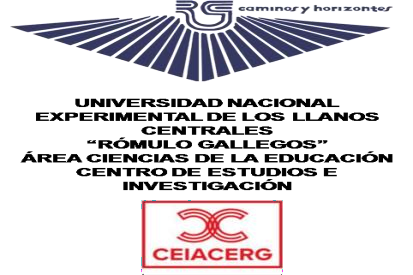 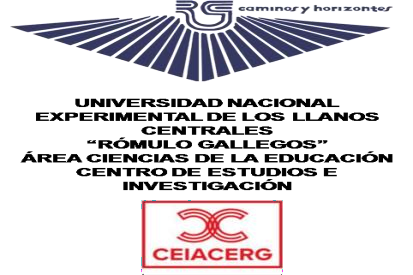 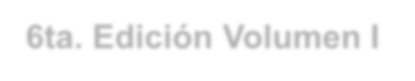 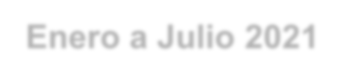 6ta. Edición Volumen I Enero a Julio 2021 Revista Semestral- Venezuela

REFERENCIAS BIBLIOGRÁFICAS

Adam, Félix. (1977). Algunos Enfoques Sobre Andragogía. Universidad Nacional Experimental Simón Rodríguez. Caracas, Venezuela.
Barrios	(2014)	Futuro	de	la	Educación	Universitaria.(Documento	en Línea).Disponible:.http://unesdoc.unesco.org/images/0013/001315/131594s.pdf.
Bernard, P. (2001). Docente del Siglo XXI, Tecnología Educativa. 2da Edición. Editorial Normos.
Colombia.
Catells (2010). Tecnología Educativa en Contextos Virtuales. (Documento en línea).
Guevara	Juan	(2009)	.Formación	Empírica.	.(Documento	en	Línea).	Disponible publicaciones.urbe.edu/index.php/telos/article/viewArticle/4002/5029.
Malcolm Knowles (2007), Enfatiza: La Andragogía (Documento en Línea).
Melinosky  (2002),  Transdisciplinariedad,  formación  andragógica  y  Educación  Tecnológica. (Documento en Línea). Disponible producción.
Ortiz (2012), La Formación del Docente en el Siglo XXI. (Documento en Línea). Disponible. ONU (2015). 08 Objetivos de Desarrollo del Mileniu. (Documento en Línea). Disponible.
Revista	Científica	Educativa	Candidus	(2009).	(Documento	en	Línea).	Disponible: revistas.um.es/rie/article/download/200611/163421.Unesco [
Swarson	(1991).	La	Teoría.	(Documento	en	Línea).	Disponible teoriakristenmswanson.blogspot.com/p/enfoque-de-la-teoria.htm. [Consultado: Junio 2016, 8].
UNESCO, (2002). Introducción al Computador. Cifras y datos consecuentes. Información en Línea Urbina y Molina (1978). La Andragogía (Documento en Línea). Disponible: www.monografias.com
› Educacion. [Consultado: Mayo 2016, 2]
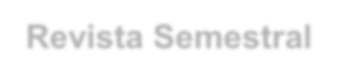 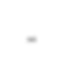 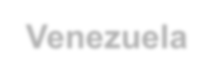 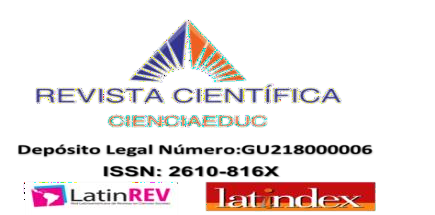 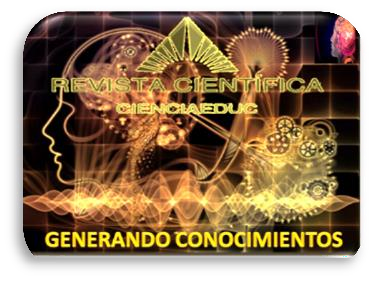 Volumen 4,  Número 1  Enero a Julio 2021
Revista Semestral. Venezuela
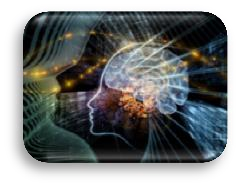 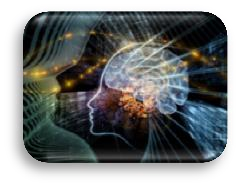 Entramado Teórico de la Formación Andragógica del Docente Universitario en el Uso de las TICS
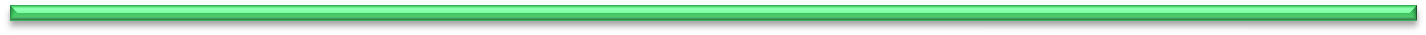 Dra Mary Martínez.
121
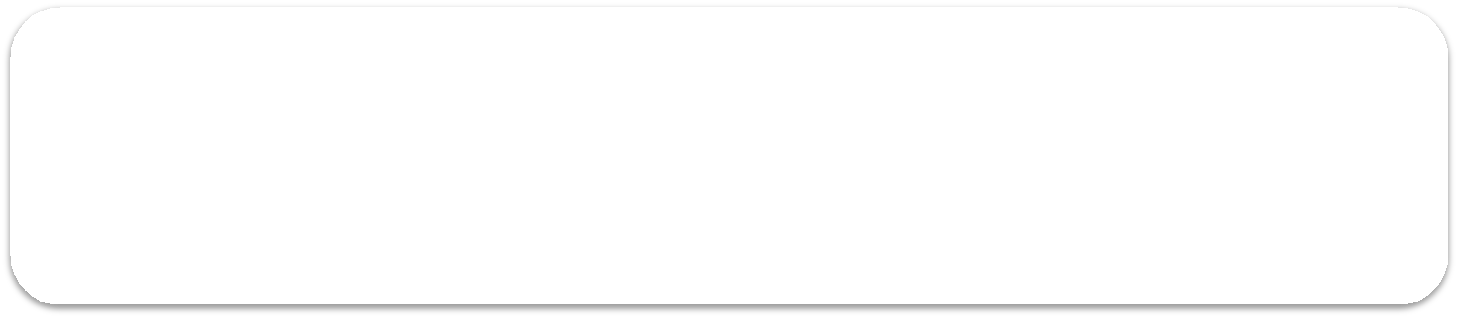 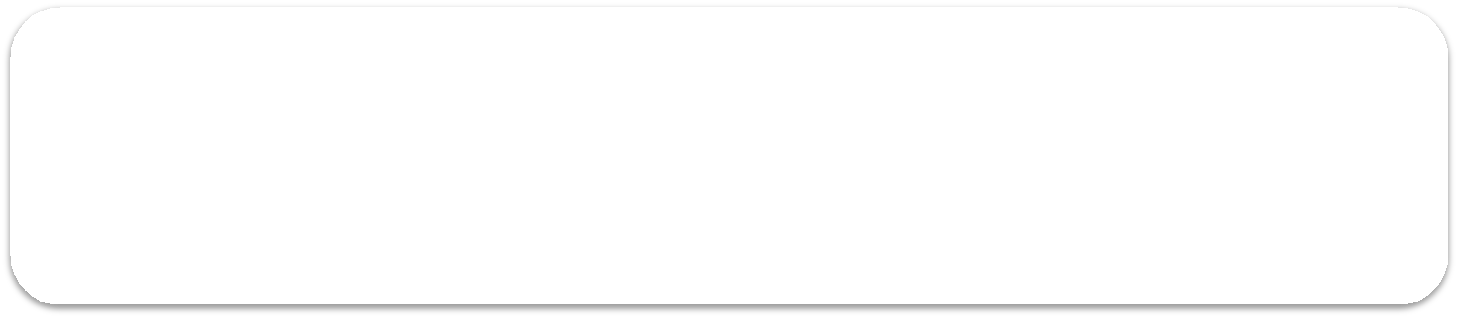 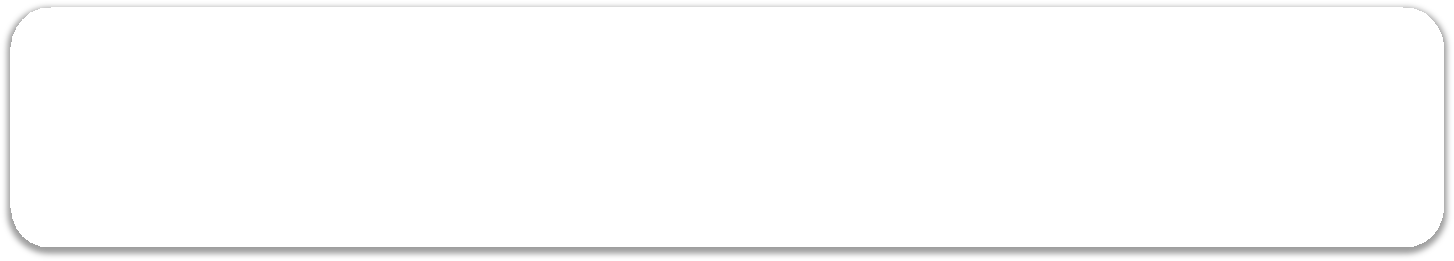 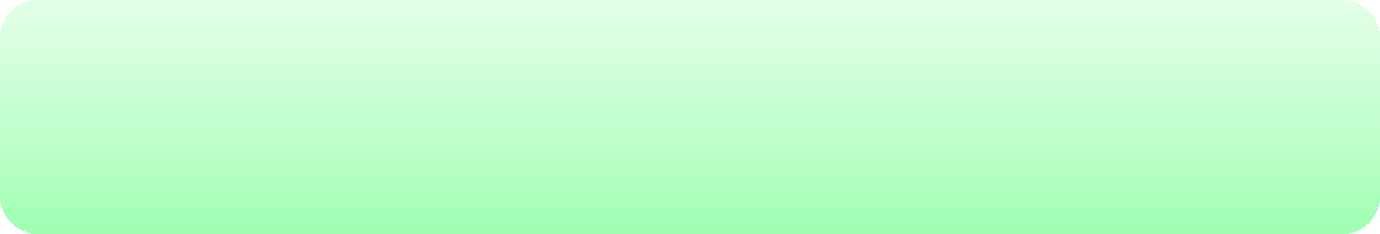 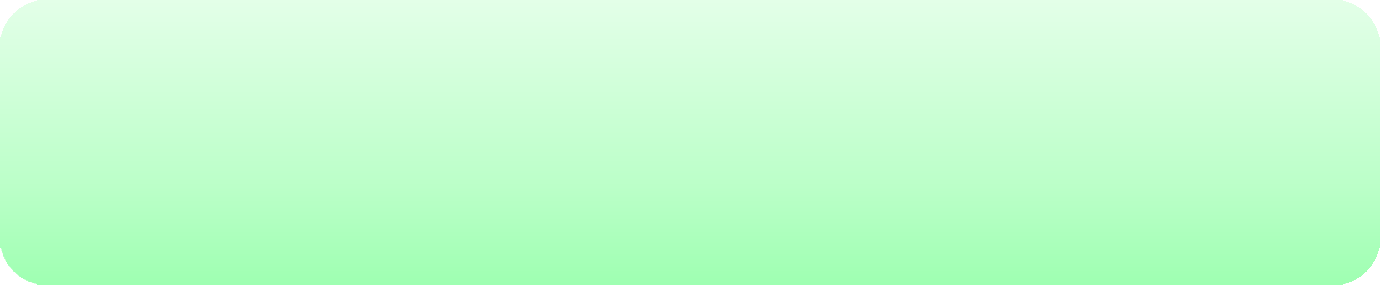 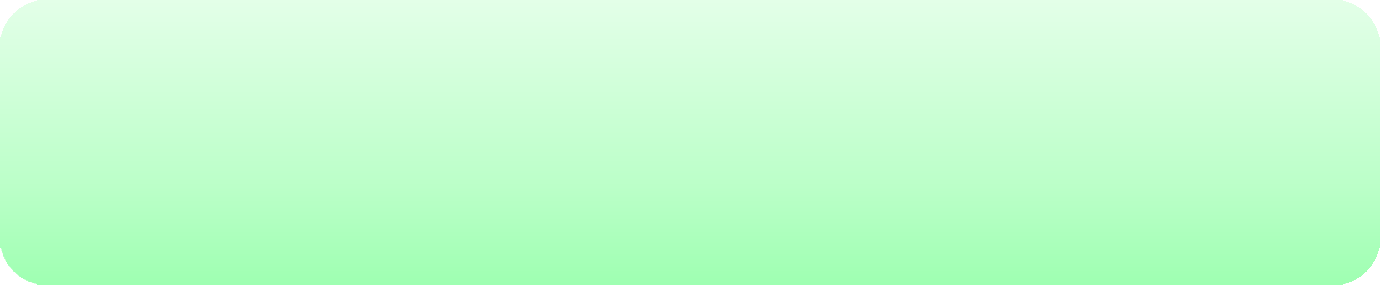 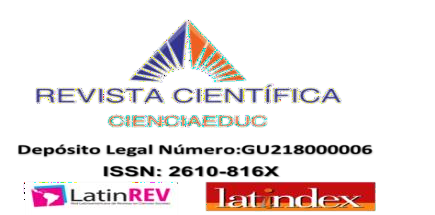 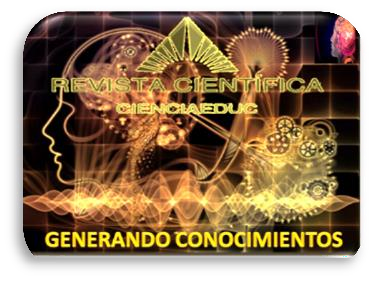 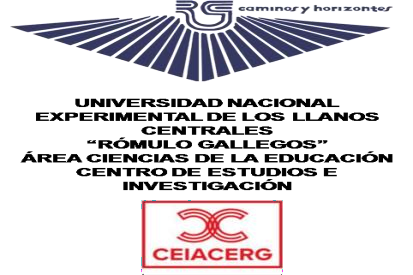 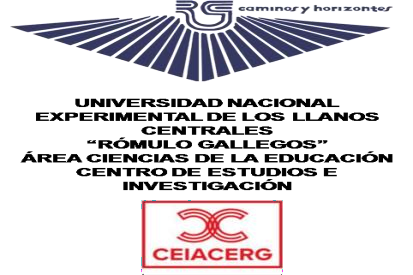 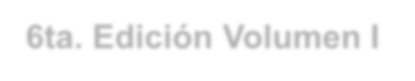 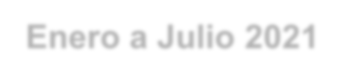 6ta. Edición Volumen I Enero a Julio 2021
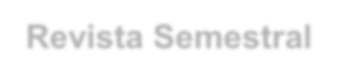 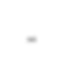 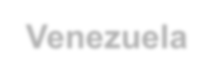 Revista Semestral- Venezuela
Para citar este artículo
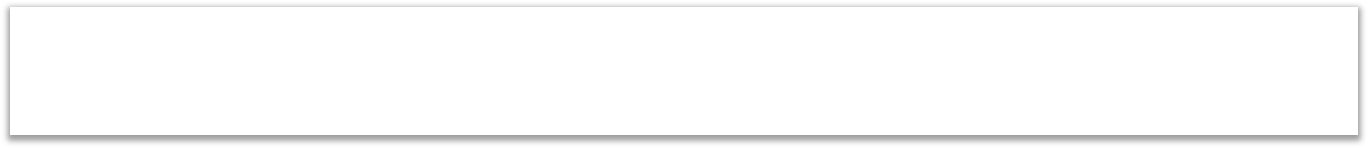 MSc. Kimberllin García
Universidad Nacional Experimental de los Llanos Centrales Rómulo Gallegos (Venezuela)
Correo Electrónico: kim_zule@hotmail.com
Como citar este artículo: Kimberllin García (2021), “Esencia Educativa del Profesional No Docente.
Hacia una Teoría Epocal Desde los Cimientos Epistémicos Académicos Postmodernos.” I (1-16)
Recibido: Septiembre 2020
Revisado: Octubre 2020
Aceptado: Octubre 2020
Esencia Educativa del Profesional No Docente. Hacia una Teoría Epocal Desde los Cimientos Epistémicos Académicos Postmodernos
RESUMEN
Generar un corpus teórico educativo epocal hacia una esencia docente con significación postmoderna en  profesionales no graduados en educación en la Universidad Rómulo Gallegos. Develar los elementos ontológicos y gnoseológicos que orientan o sustentan la esencia del docente no profesional en educación en el contexto de la Universidad Rómulo Gallegos. Comprender desde la cotidianidad académica el desarrollo  del ejercicio o esencia del docente no profesional en educación en la Universidad Rómulo Gallegos. Interpretar desde las vivencias de los actores, los elementos ontológicos significantes para una esencia docente con significación postmoderna en profesionales incorporados a la Universidad Rómulo Gallegos. Desde la óptica metodológica esta investigación se acentúa en lo fenomenológico hermenéutico. Es decir, como resultado desde mi mismidad, asumo que la Universidad Rómulo Gallegos de hoy requiere docentes con una gran capacidad de decidir autónomamente el contenido de lo que se enseña y, por supuesto, también del modo de enseñar. Dado que la ciencia y los valores humanos han perdido la rigidez y la homogeneidad que tuvieron en otras épocas, se requiere flexibilidad para interpretar las estructuras híbridas y cambiantes como se configuran los saberes y las verdades que se consideran válidas y legítimas para que los estudiantes aprendan. Como elemento conclusivo, toda esta narrativa desde las vivencias de la investigadora se convierte en un escenario imperativo y necesario de estudiar, o sea es urgente dar la cara a los actos que le son planteados a la educación universitaria, para asumir como necesidad vital reformas profundas donde se planteen cambios en la manera de pensar, decir, de hacer y de sentir. En esta perspectiva, no puedo ocultar como docente universitaria que en la actualidad pesan sobre los docentes incorporados y en ejercicio un sinfín de demandas y expectativas, la mayoría de ellas orientadas a responder en el corto plazo a los desafíos del mundo globalizado.
Descriptores: Profesional No Docente, Cimientos Epistémicos Académicos.

Reseña Biográfica: T.S.U en Radiología, Docente de Educación Rural mención Agropecuaria Universidad Nacional Experimental de los Llanos Centrales Rómulo Gallegos, Magister Scientiarium en Educación Mención: Educación Investigativa. SECRETARIA. Auto lavado Daytona Av. Principal la Morera San Juan de los Morros. Ámbito Laboral.
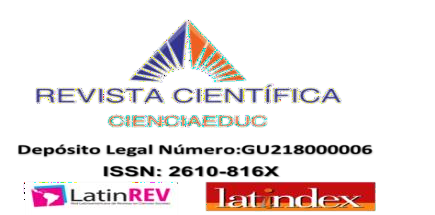 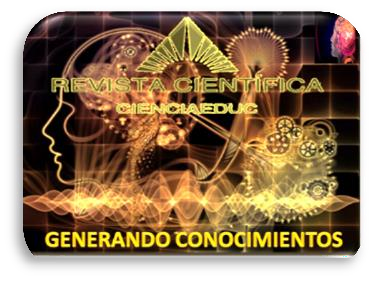 Volumen 4,  Número 1  Enero a Julio 2021
Revista Semestral. Venezuela
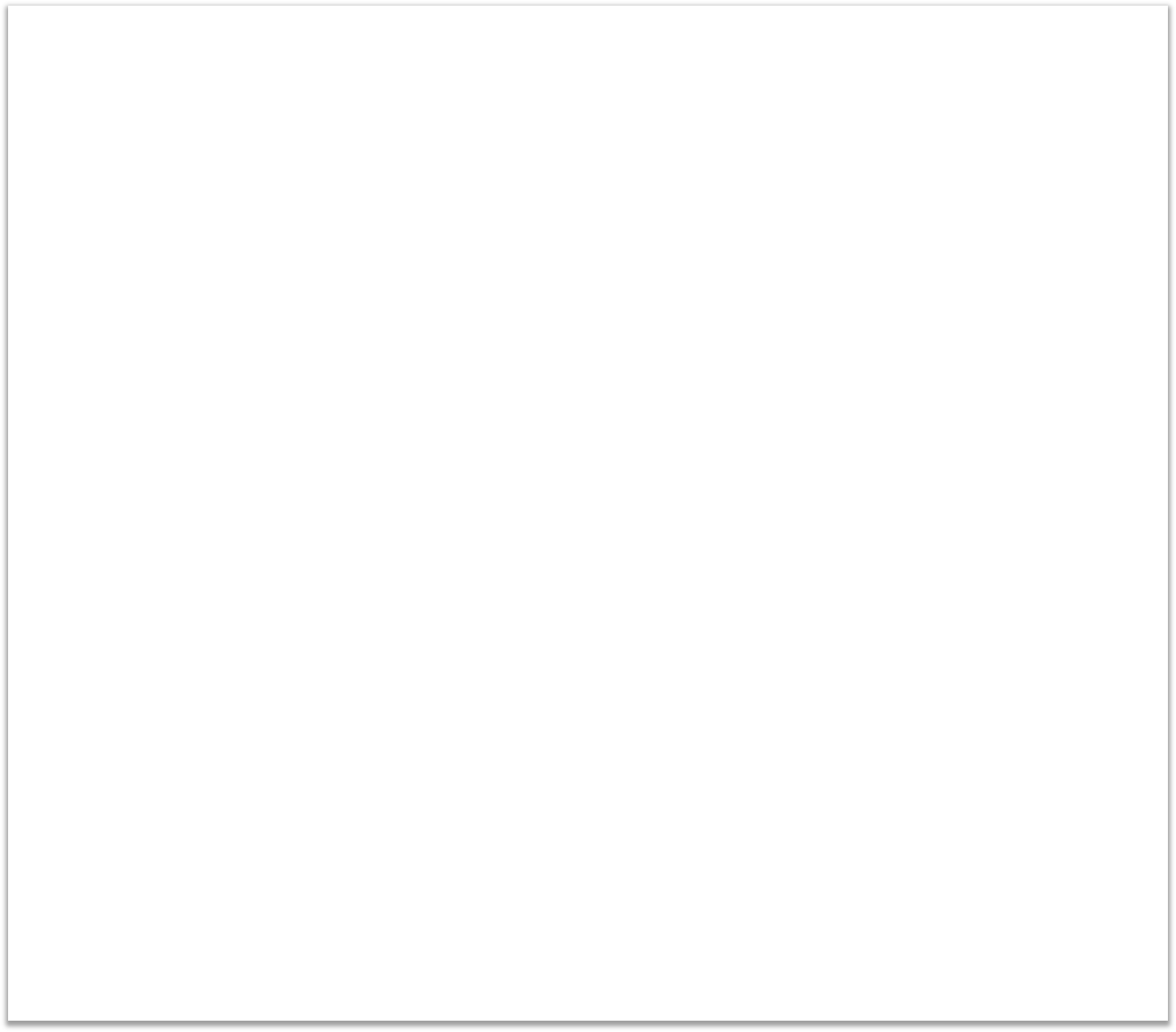 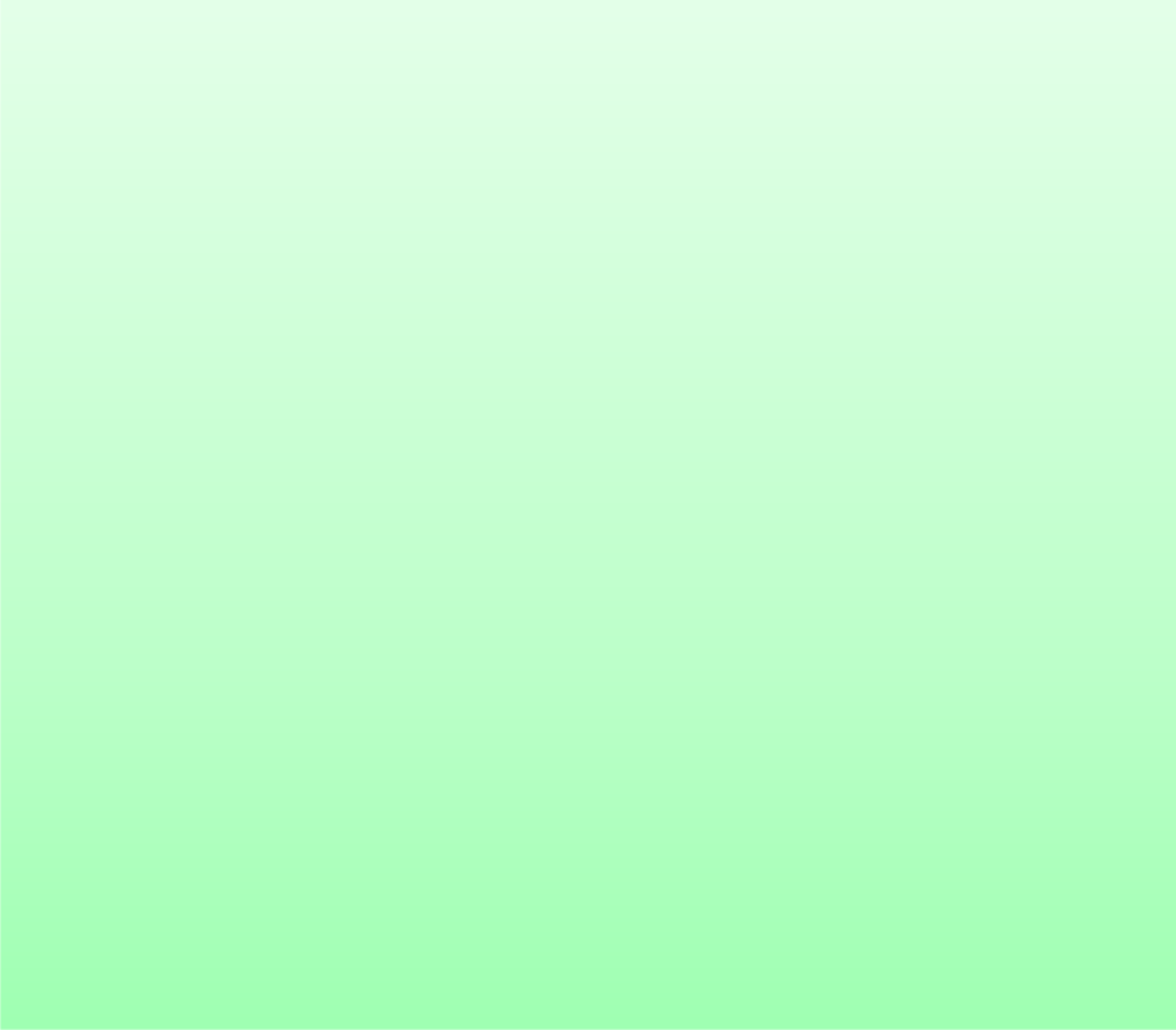 122
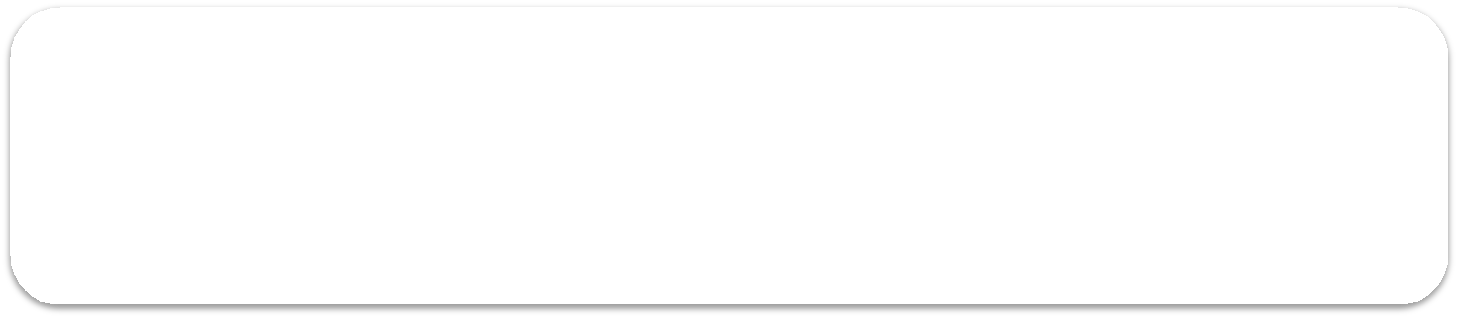 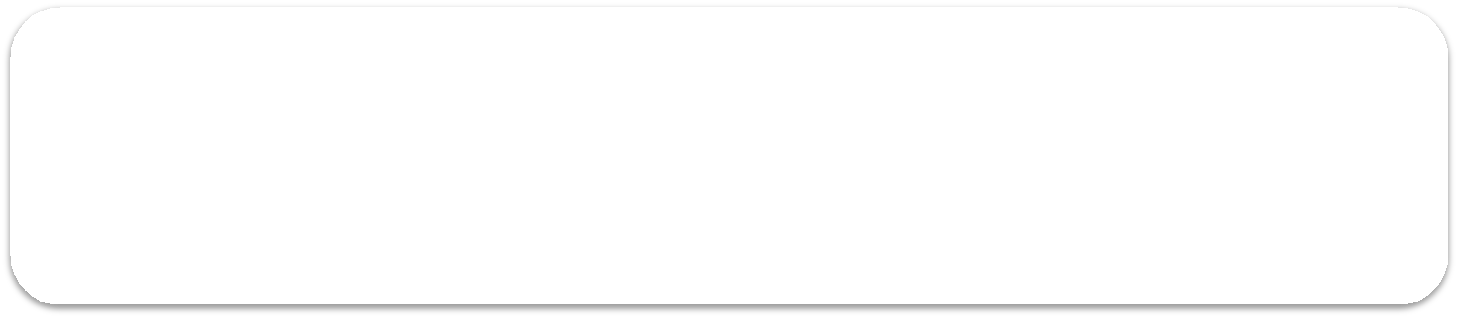 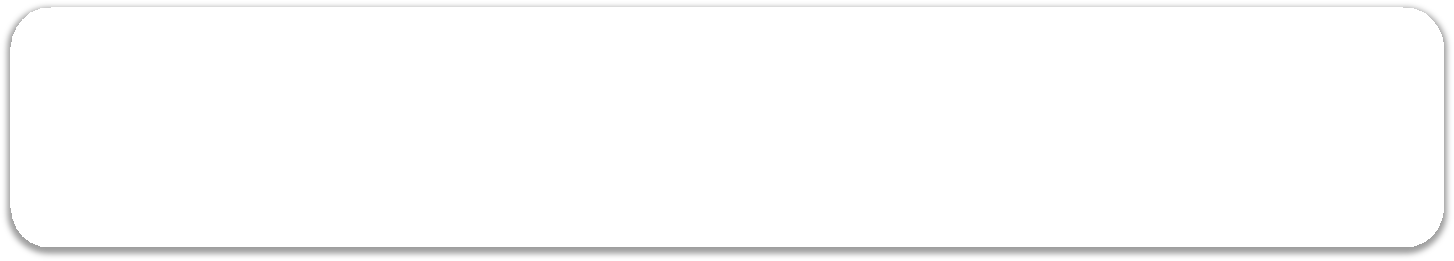 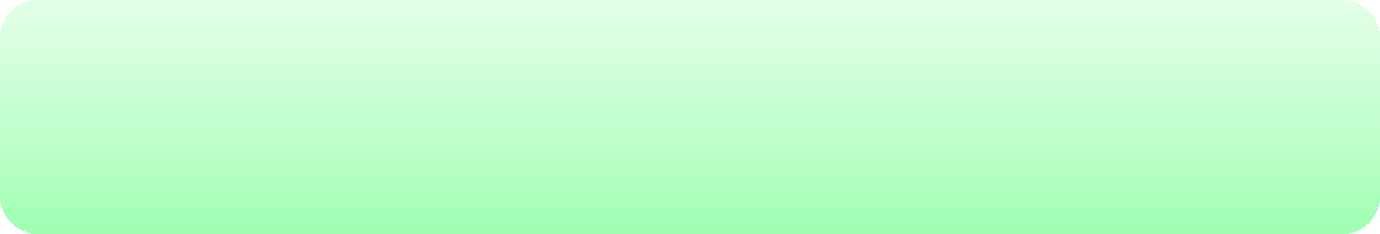 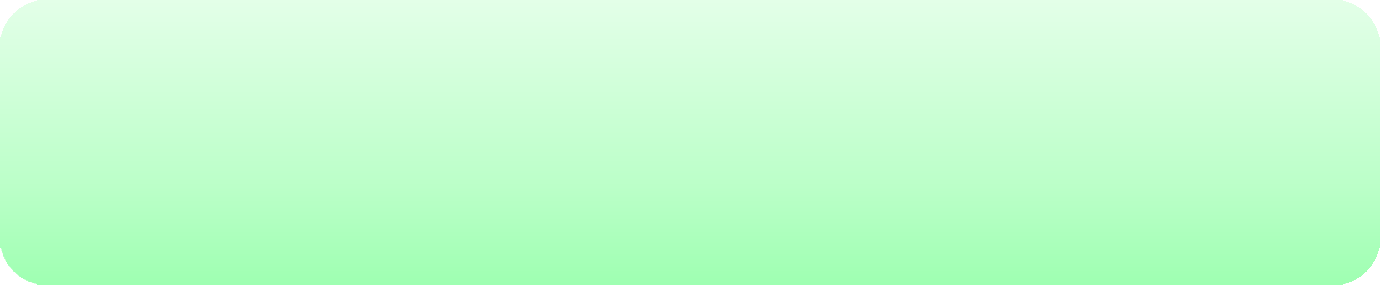 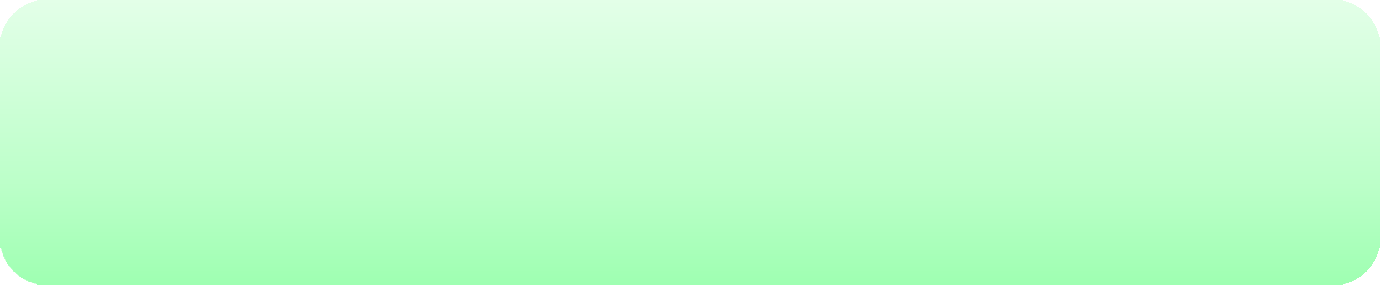 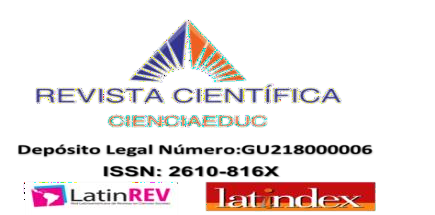 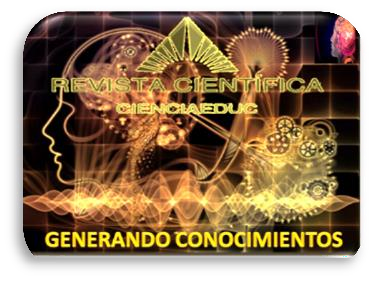 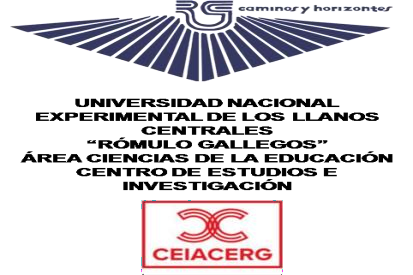 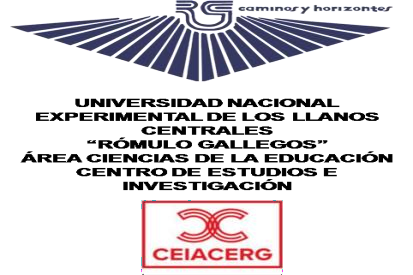 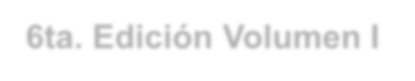 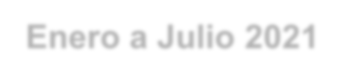 6ta. Edición Volumen I Enero a Julio 2021
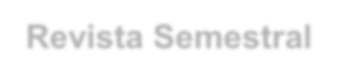 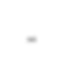 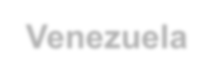 Revista Semestral- Venezuela
Para citar este artículo
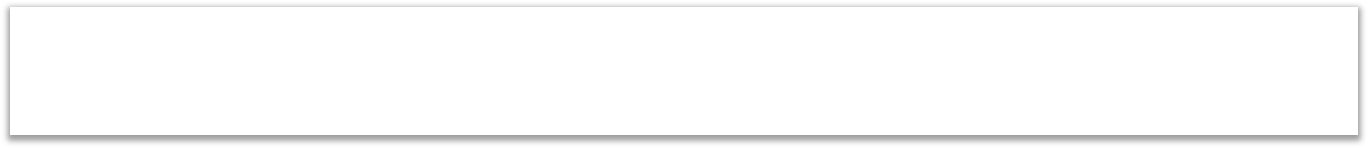 MSc. Kimberllin García
Rómulo Gallegos National Experimental University of the Central Plains (Venezuela)
Email: kim_zule@hotmail.com
How to cite this article: Kimberllin Garcia (2021), “Educational Essence of the Non-Teaching Professional. Towards an Epocal Theory From Postmodern Academic Epistemic Foundations" I (1-
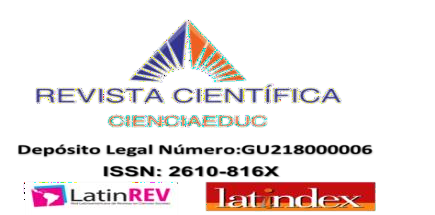 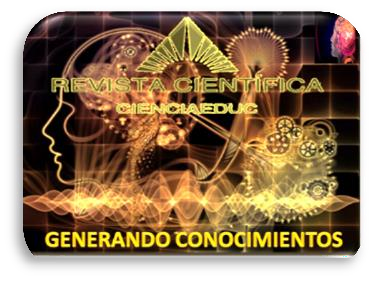 16)
Received: September 2020
Revised: October 2020
Accepted: October 2020
Volumen 4,  Número 1  Enero a Julio 2021
Revista Semestral. Venezuela
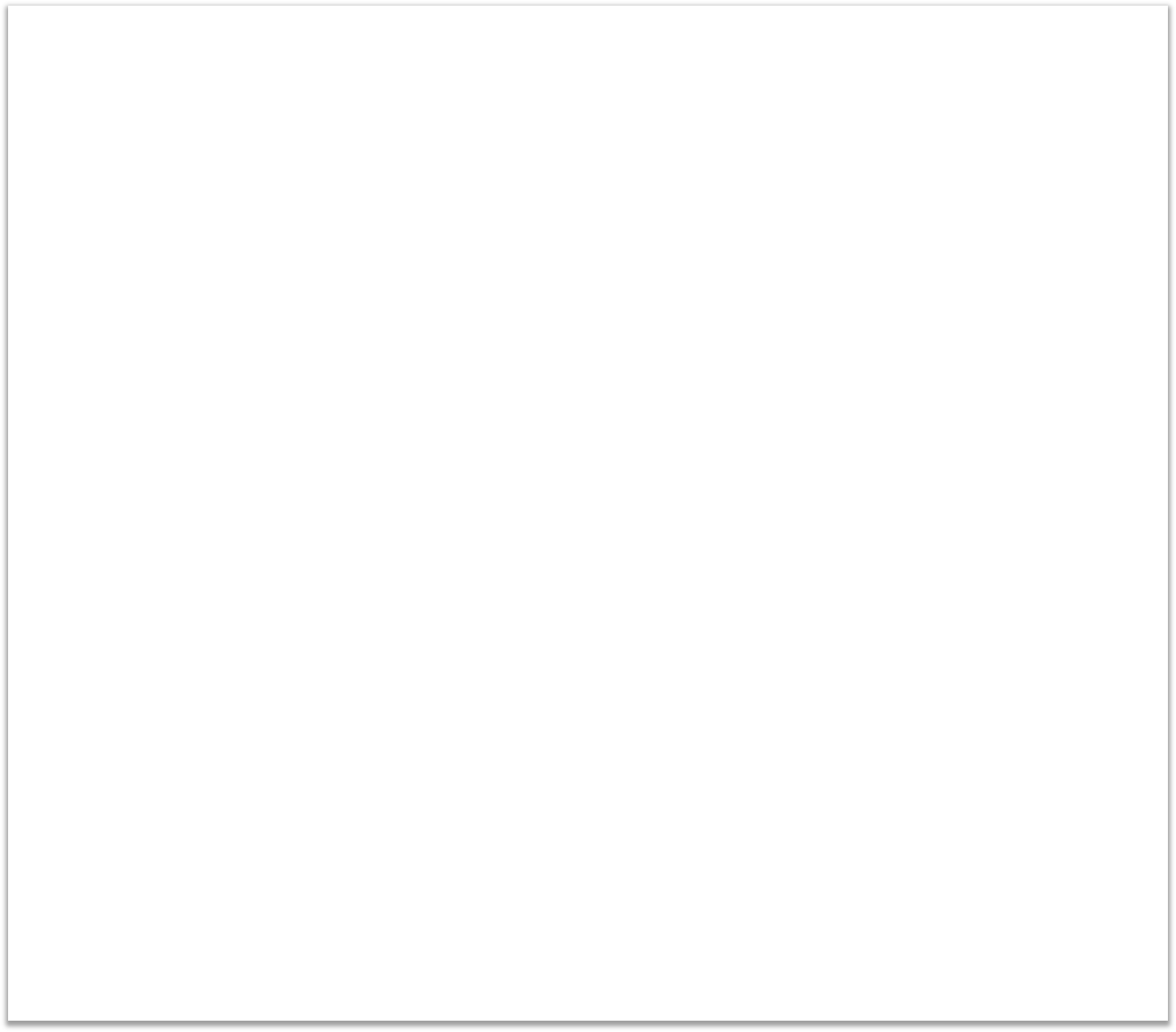 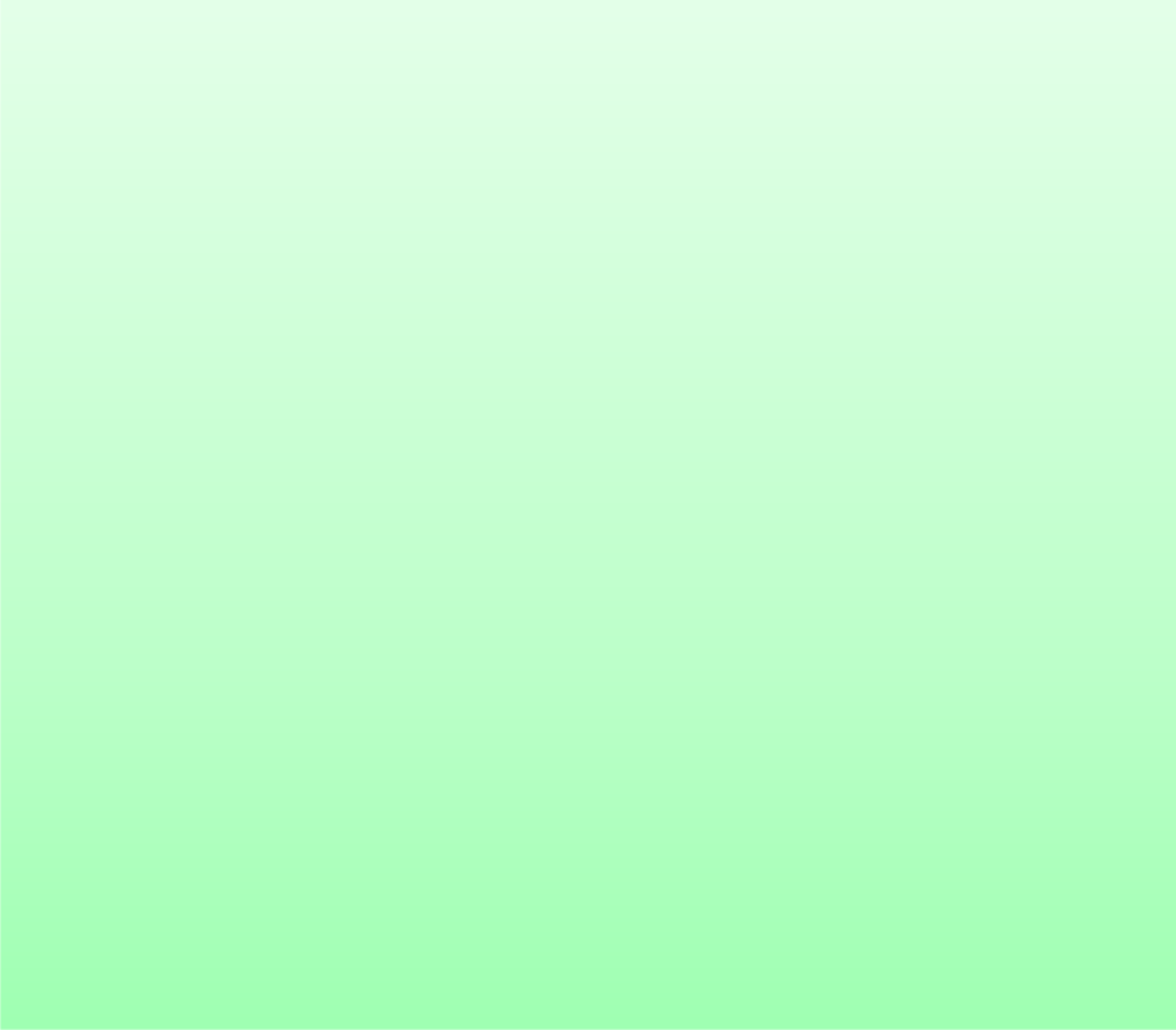 Educational Essence of the Non-Teaching Professional. Towards an Epocal Theory From Postmodern Academic Epistemic Foundations

ABSTRACT
Generate an epochal educational theoretical corpus towards a teaching essence with postmodern significance in undergraduate professionals in education at the Rómulo Gallegos University. Unveil the ontological and gnoseological elements that guide or sustain the essence of the non-professional teacher in education in the context of the Rómulo Gallegos University. Understand from the academic daily life the development of the exercise or essence of the non-professional teacher in education at the Rómulo Gallegos University. Interpret from the experiences of the actors, the significant ontological elements for a teaching essence with postmodern significance in professionals incorporated to the Rómulo Gallegos University. From the methodological point of view, this research is accentuated in the hermeneutic phenomenological. That is to say, as a result from my very self, I assume that the Rómulo Gallegos University of today requires teachers with a great capacity to independently decide the content of what is taught and, of course, also the way of teaching. Given that science and human values have lost the rigidity and homogeneity that they had in other times, flexibility is required to interpret hybrid and changing structures as the knowledge and truths that are considered valid and legitimate are configured for students to learn. . As a conclusive element, all this narrative from the experiences of the researcher become an imperative and necessary scenario to study, that is, it is urgent to face the acts that are proposed to university education, to assume profound reforms as a vital need where changes are raised in the way of thinking, saying, doing and feeling. In this perspective, I cannot hide as a university professor that currently a myriad of demands and expectations weigh on incorporated and practicing teachers, most of them aimed at responding in the short term to the challenges of the globalized world.
Descriptors: Non-Teaching Professional, Academic Epistemic Foundations.

Biographical Review: T.S.U in Radiology, Professor of Rural Education, Agricultural mention, Rómulo Gallegos National Experimental University of the Central Plains, Magister Scientiarium in Education, Specialization: Investigative Education. SECRETARY. Car wash Daytona Main Av. La Morera San Juan de los Morros. Labor sphere.
123
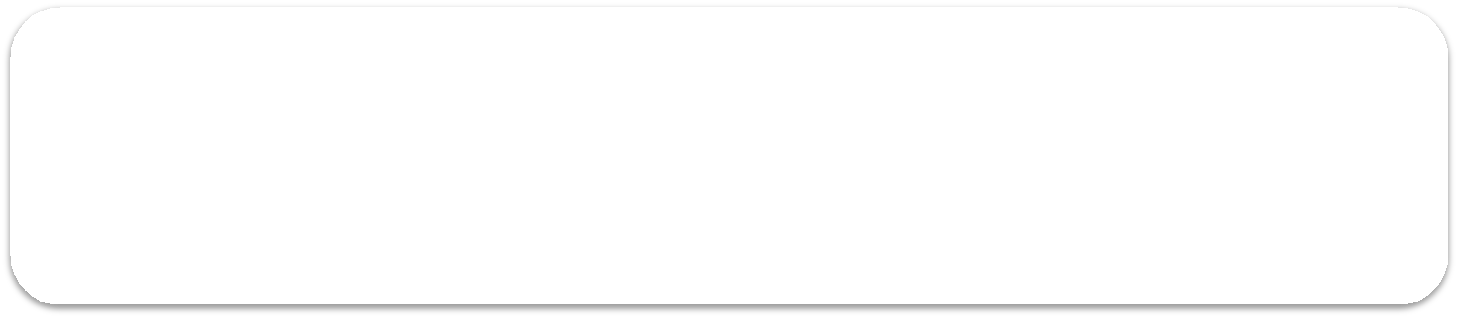 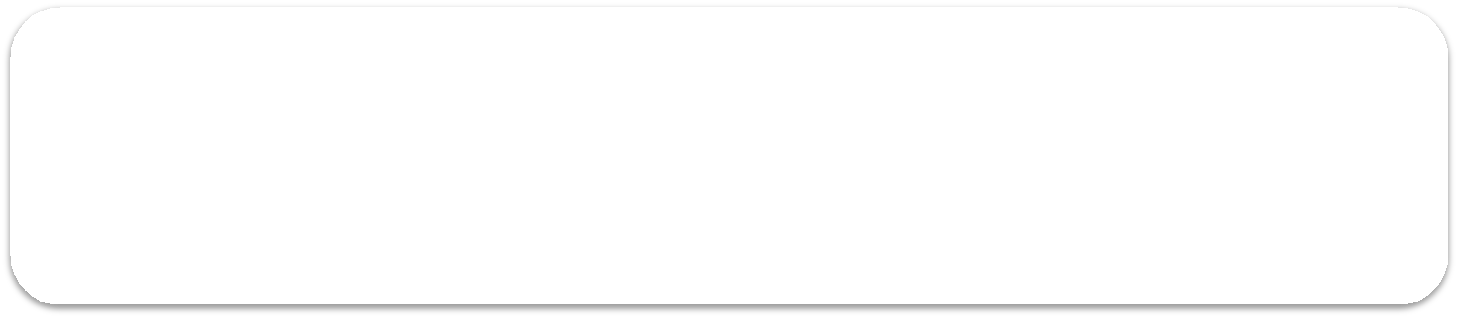 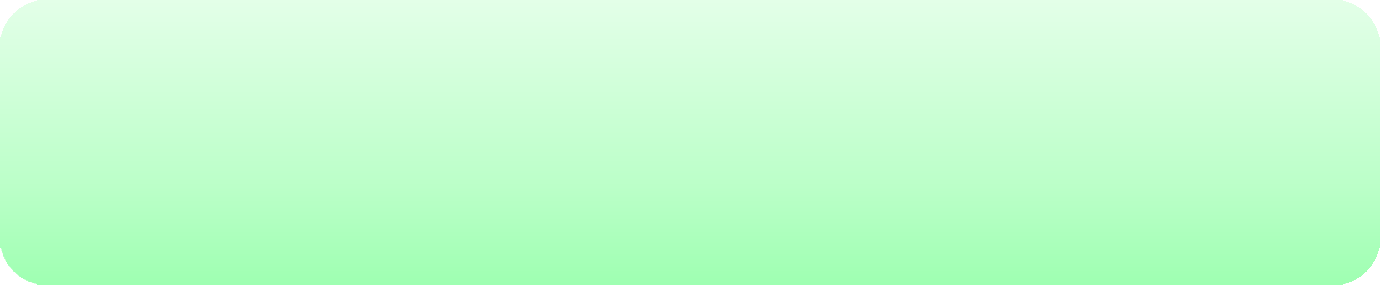 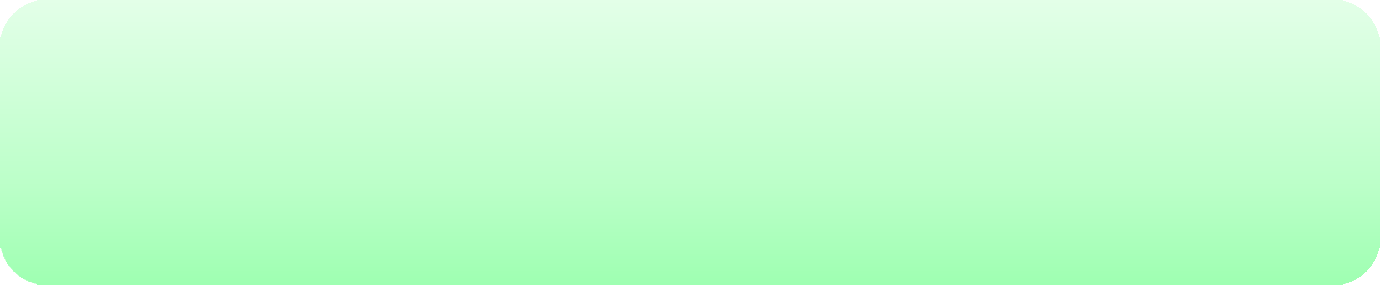 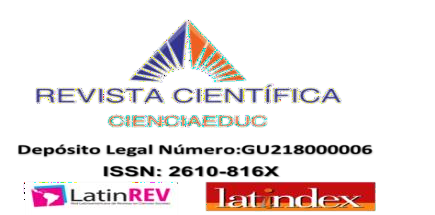 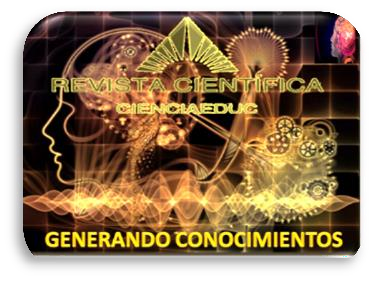 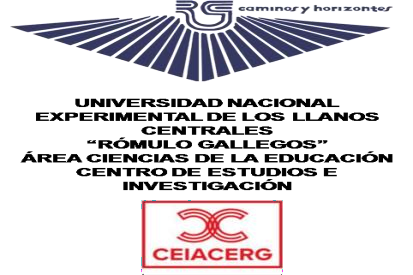 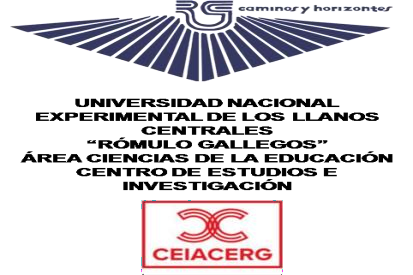 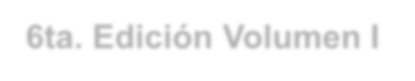 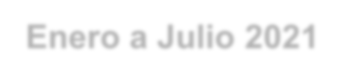 6ta. Edición Volumen I Enero a Julio 2021 Revista Semestral- Venezuela

PROBLEMATIZACIÓN Y GÉNESIS DE LA INCERTIDUMBRE

La educación universitaria en el mundo ha vivido y vive un proceso de revisión y de interpretación de manera constantes. Esto significa que los procesos de reforma, la necesidad de generar modelos innovadores centrados en el estudiante, la utilización de las tecnologías de la información, el fomento de la autogestión, la formación integral y el aprendizaje a lo largo de la vida, no son elementos distintivos de un continente, o de un país, y por lo tanto, tampoco de una universidad
En esta perspectiva la universidad tiene como misión ineludible la preparación del hombre para que enfrente apropiadamente las exigencias de la sociedad y de las circunstancias en las cuales les corresponde vivir. Para el desarrollo de este cometido, la educación debe dirigir su acción al desarrollo de habilidades de una manera clara y con herramientas que le permitan al individuo conocer su propósito como que es parte de la sociedad.  Dicho de otra manera y mirando el escenario en Venezuela, la educación universitaria en nuestros días adquiere un papel relevante en virtud de los cambios acelerados que en el orden científico y técnico que inciden directamente en el desarrollo socioeconómico y cultural de los países, lo que determina la necesidad de redefinir y perfeccionar sus funciones respecto a la formación y capacitación permanentes de los recursos humanos altamente calificados,
Ahora bien, en este contexto tan exigente par la universidad venezolana, es necesario hacer mención a la Universidad Rómulo Gallegos, debido a que  existe una gran cantidad de excelentes profesionales incorporados a la docencia que deben revisar o vigilar la forma en que vienen desarrollando tan importante tarea  para los que confían en tan prestigiosa  casa de estudios, esperando de ella una preparación que le permita crecer humana y profesionalmente. Con esto quiero señalar, que estos profesionales incorporados la docencia requieren de un perfil docente y de acuerdo a una investigación anterior por la Dra Emma Lima, señala que: orientado hacia la persona que aprende para que pueda generar un conjunto de experiencias guiadas y orientadas con competencias, convirtiéndose en un guía hacia el desarrollo de habilidades para la búsqueda de nuevos conocimientos; en otras palabras la esencia docente del profesional universitario debe conducir al adiestramiento de una actitud crítica y reflexiva enmarcada en un hacer consciente y cuestionador sobre su práctica, con meta consolidable y alcanzable
En este sentido, resulta conveniente para mí, reseñar las afirmaciones de Urdaneta (2002) señalando que “en el contexto de la educación universitaria venezolana, persisten las más diversas críticas que cuestionan la concreción de su desarrollo en cuanto a expansión, diversificación, variables académicas y administrativas” (p. 45). Como puede notarse, la Conferencia Mundial revela que en la agenda del debate internacional sobre dicho proceso hay una serie de puntos que ocupan un
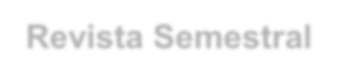 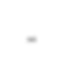 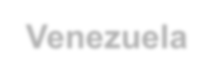 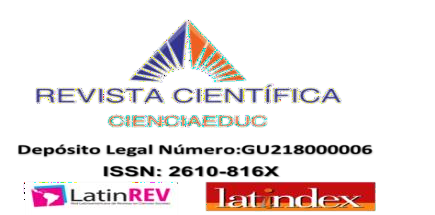 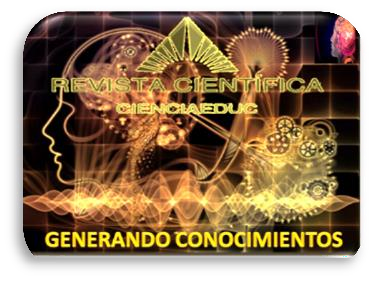 Volumen 4,  Número 1  Enero a Julio 2021
Revista Semestral. Venezuela
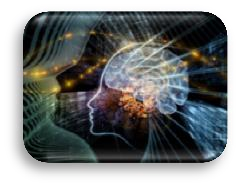 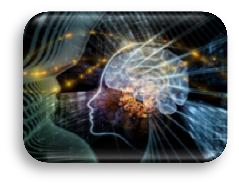 Esencia Educativa del Profesional No Docente. Hacia una Teoría Epocal Desde los Cimientos Epistémicos Académicos Postmodernos
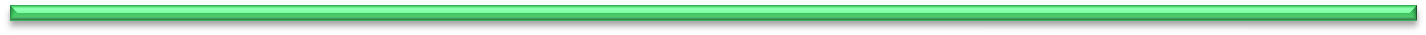 MSc. Kimberllin García
124
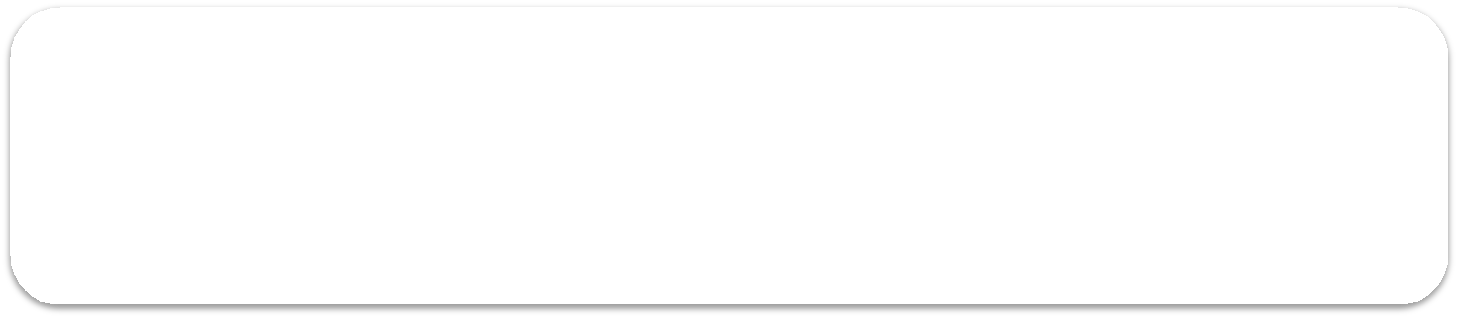 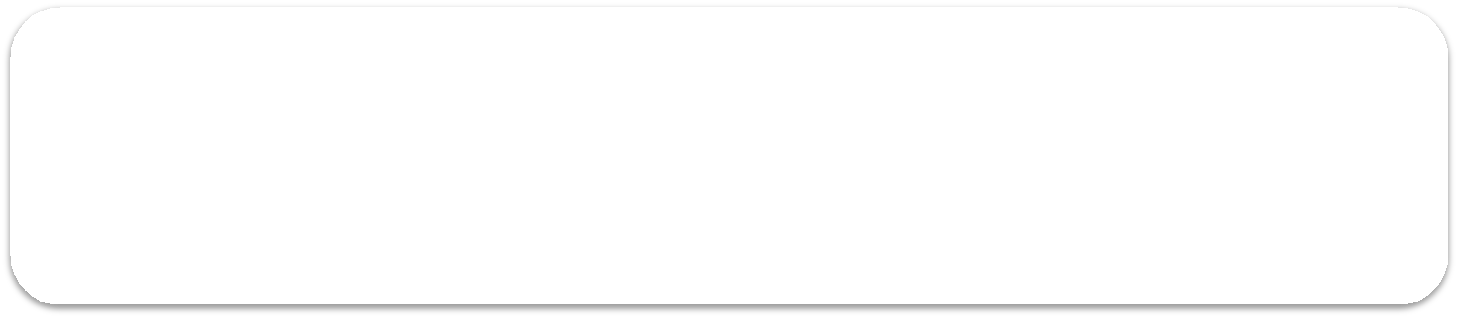 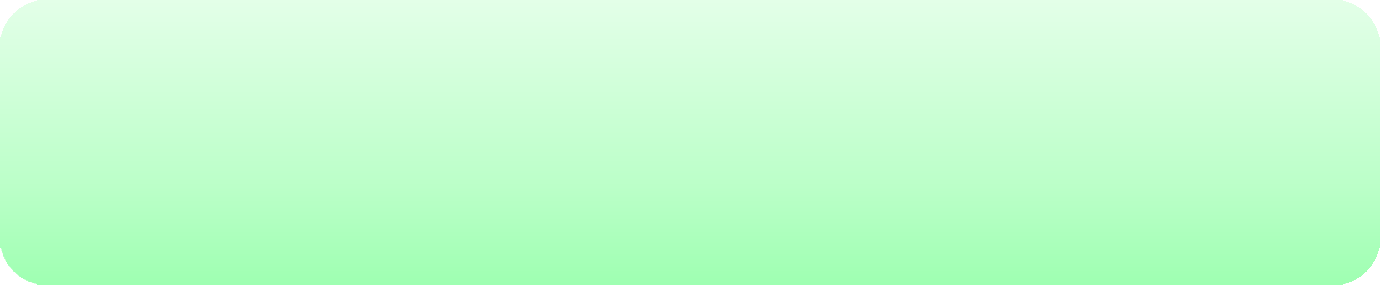 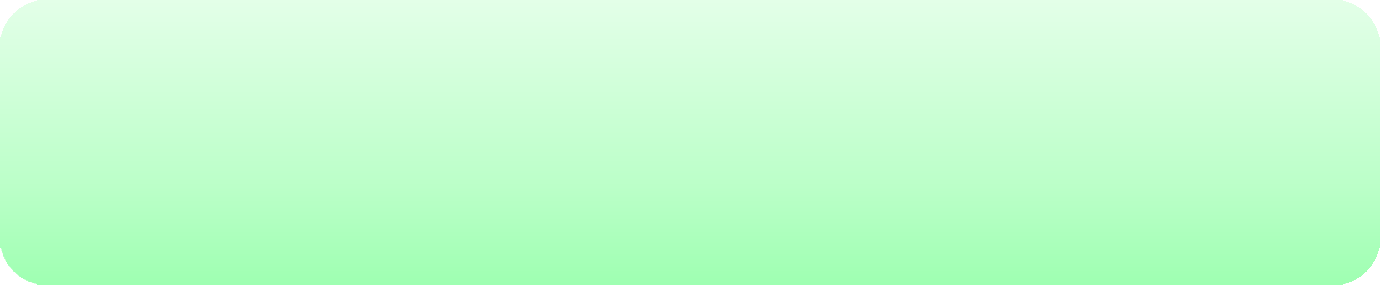 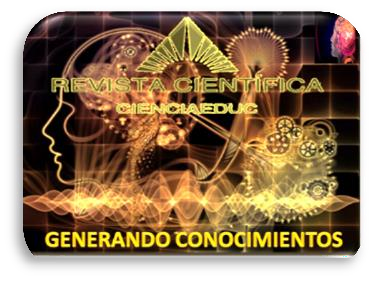 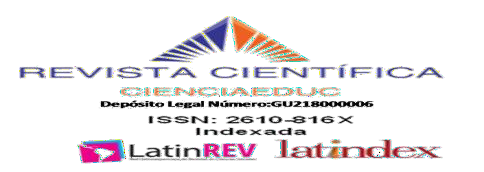 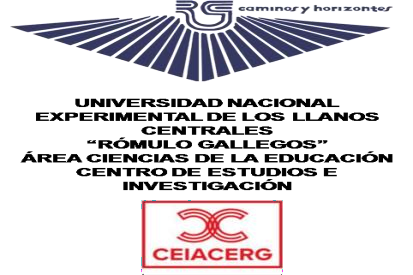 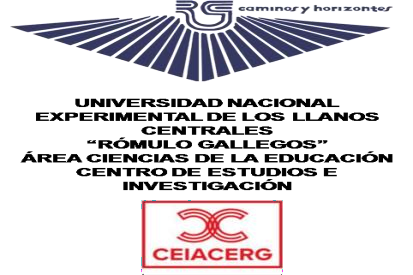 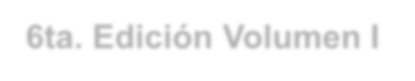 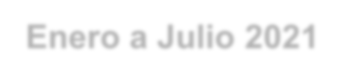 6ta. Edición Volumen I Enero a Julio 2021 Revista Semestral- Venezuela

lugar relevante, siendo ellos la preocupación por la calidad de la docencia, la cual  ha llevado a organizar procesos de evaluación y acreditación; en casi todos los países. Visto así, considero que existe la preocupación por la pertinencia del que hacer docente de las instituciones de educación universitaria; marcada por la urgencia de mejorar substancialmente los procesos de aprendizaje; por la necesidad de aprovechar las nuevas tecnologías de la información y la comunicación; la conveniencia de revisar el concepto mismo de concepción sobre docencia universitaria; la responsabilidad social y la búsqueda de nuevas formas de hacer docencia en todas las carreras o programas que contribuyen con el desarrollo del país.
Pero la idea, no es condenar sino buscar esa vinculación docente con nuevos paradigmas donde se le ofrezca al estudiante  poner en práctica sus conocimientos y es a partir de sus problemáticas donde surgirán las propuestas a ser implementadas. Es por ello, que la dinámica docente universitaria se enfrenta a una serie de desafíos en un mundo que se transforma, por ello debe revisar su misión y redefinir muchas de sus tareas sustantivas, en especial aquellas que se relacionen con las necesidades de la sociedad en materia de aprendizaje y superación continua de su capital humano.

Contexto, Globalización y Complejidad del Problema

En atención a ello, veo o asumo que un punto clave de la esencia docente universitaria está dirigida a enaltecer las tareas de las universidades, donde se requiere llevar a cabo esfuerzos para elevar la formación pedagógica de los profesores, lo cual contribuirá en una mejor preparación de los egresados universitarios. En mi opinión, el ser docente debe concebirse como un mediador no de manera declarativa; sino que debe asumir el reto de involucrarse en la construcción del conocimiento en el aula. Pues para mí, lo importante no es necesariamente cuánto se sabe, sino una buena y solidad plataforma teórica conceptual, psicológica y filosófica para sustentar la práctica pedagógica.
En adición a lo anterior, me atrevo a argumentar que dentro de la praxis docente universitaria se requiere una esencia o hacer docente que sea  percibido como promotor del aprendizaje, motivador y sensible, pues de lo que se trata es que el docente conozca y respete al estudiante y le facilite situaciones que inviten a la búsqueda constante del conocimiento. Dicho, de otra manera, no se trata de dirigir críticas y más críticas, sino darle a entender que él es un modelo y líder, centrado en sus alumnos como sujetos de aprendizaje y que su rol interactúa con dos elementos más para formar una tríada interpretativa: docente, alumno, saber.
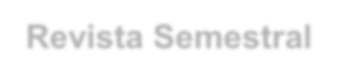 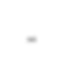 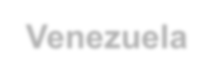 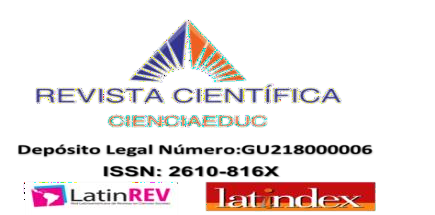 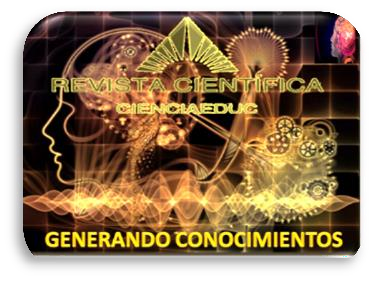 Volumen 4,  Número 1  Enero a Julio 2021
Revista Semestral. Venezuela
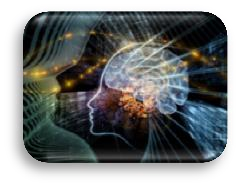 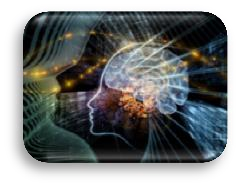 Esencia Educativa del Profesional No Docente. Hacia una Teoría Epocal Desde los Cimientos Epistémicos Académicos Postmodernos
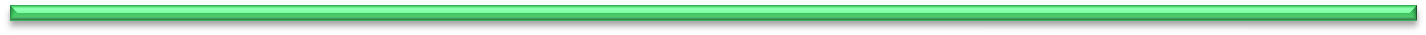 MSc. Kimberllin García
125
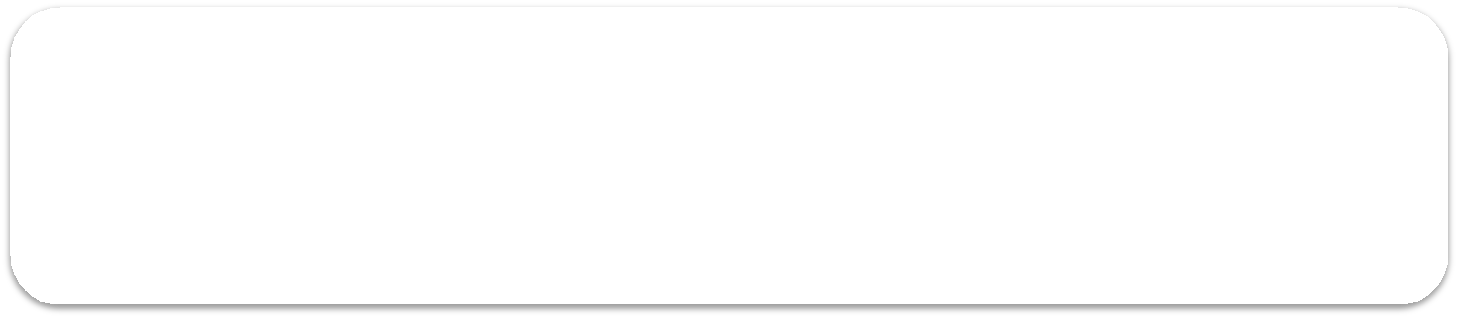 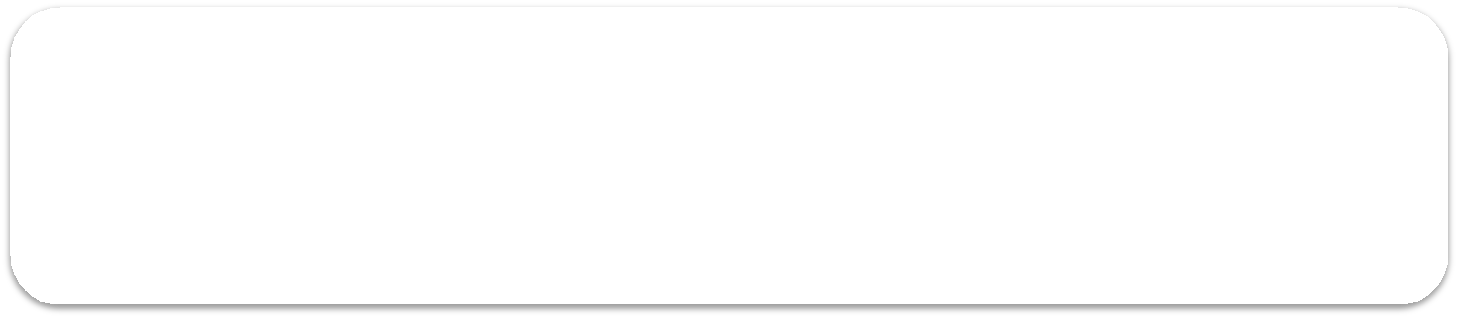 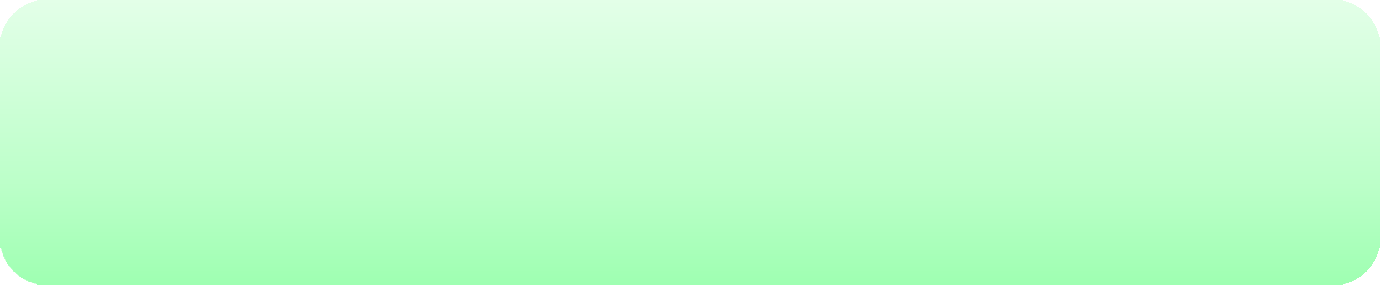 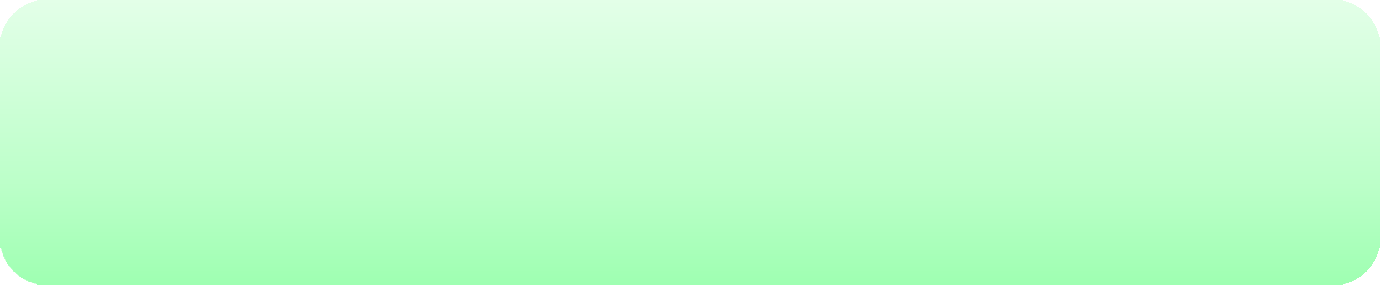 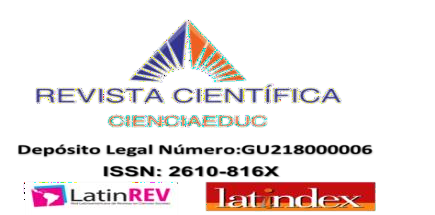 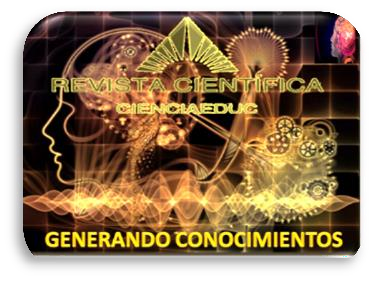 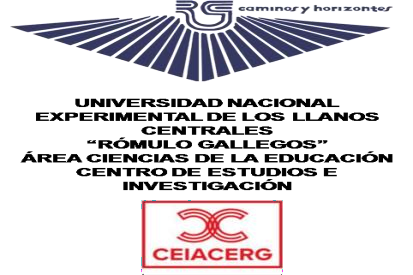 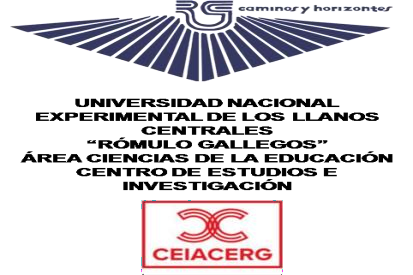 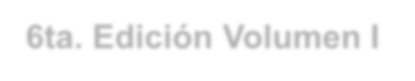 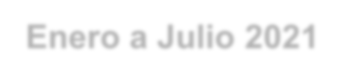 6ta. Edición Volumen I Enero a Julio 2021 Revista Semestral- Venezuela

En esta perspectiva, no puedo ocultar como docente universitaria que en la actualidad pesan sobre los docentes incorporados y en ejercicio un sin fin de demandas y expectativas, la mayoría de ellas orientadas a responder en el corto plazo a los desafíos del mundo globalizado y a la sociedad del conocimiento, en un contexto que además se caracteriza por la diversidad de estudiantes producto de la masificación de la educación y de los grandes esfuerzos del Estado para ampliar el acceso, la cobertura y permanencia de los estudiantes. Es decir, desde mi mismidad, asumo que la Universidad Rómulo Gallegos de hoy requiere docentes con una gran capacidad de decidir autónomamente el contenido de lo que se enseña y, por supuesto, también del modo de enseñar. Dado que la ciencia y los valores humanos han perdido la rigidez y la homogeneidad que tuvieron en otras épocas, se requiere flexibilidad para interpretar las formas híbridas y cambiantes como se configuran los saberes y las verdades que se consideran válidas y legítimas para que los estudiantes aprendan.
Para mí, dichas verdades y la necesidad de que los estudiantes de hoy aprendan a respetar las diversas culturas y a juzgar e interpretar la complejidad del mundo moderno, hace que los docentes deban ser formados y tratados como profesionales, con la inteligencia suficiente para decidir y construir el saber pedagógico que exprese tal diversidad y complejidad. De allí, que la esencia o existir del docente universitario debe estar centrada en lo que debe ser un facilitador de la construcción de conocimiento para promover la autonomía y la habilidad para desempeñarse en un contexto. Por eso, la esencia de dicho ejercicio tiene que apuntar a su creatividad, a su flexibilidad, a su capacidad de elegir y de seleccionar lo que es pertinente.
Visto así, estoy convencida que lo que se exige es un docente universitario mucho más estructurado en pedagogía y didáctica para así transmitir con éxito el conocimiento del área que maneja, más culto, universal, profundo y riguroso, que deba actualizarse permanentemente, investigar y documentarse lo más exhaustivamente posible. Ya basta, que la que la educación universitaria sea vista como un proceso de universalización donde por ser todos adultos no se apliquen dinámicas o estrategias basadas en epistemologías educativas vigentes. Esto significa que los procesos de reforma, la necesidad de generar modelos innovadores centrados en el estudiante, la utilización de las tecnologías de la información, el fomento de la autogestión, la formación integral y el aprendizaje a lo largo de la vida, no son elementos distintivos de un continente, o de un país, y por lo tanto, tampoco de una universidad.
En concordancia con tal idea, también agrego como protagonista de este ejercicio doctoral que la educación universitaria tiene como misión ineludible la preparación del hombre para que enfrente apropiadamente las exigencias de la sociedad y de las circunstancias en las cuales les corresponde vivir, pero para el desarrollo de esta cometido, el docente debe dirigir su acción al


Esencia Educativa del Profesional No Docente. Hacia una Teoría Epocal Desde los Cimientos Epistémicos Académicos Postmodernos

MSc. Kimberllin García
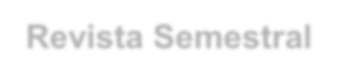 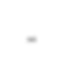 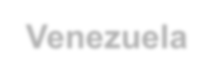 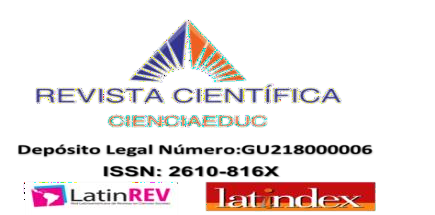 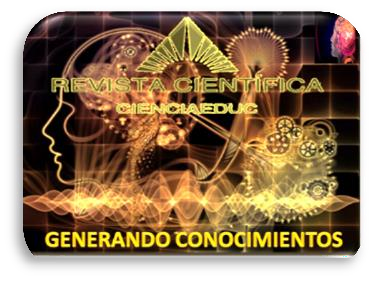 Volumen 4,  Número 1  Enero a Julio 2021
Revista Semestral. Venezuela
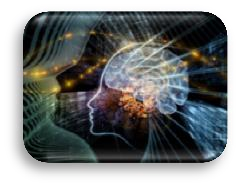 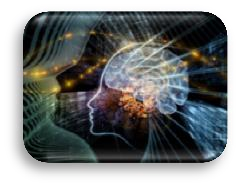 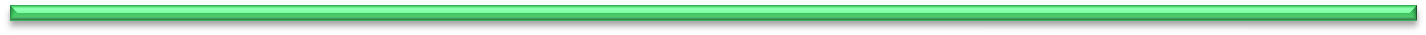 126
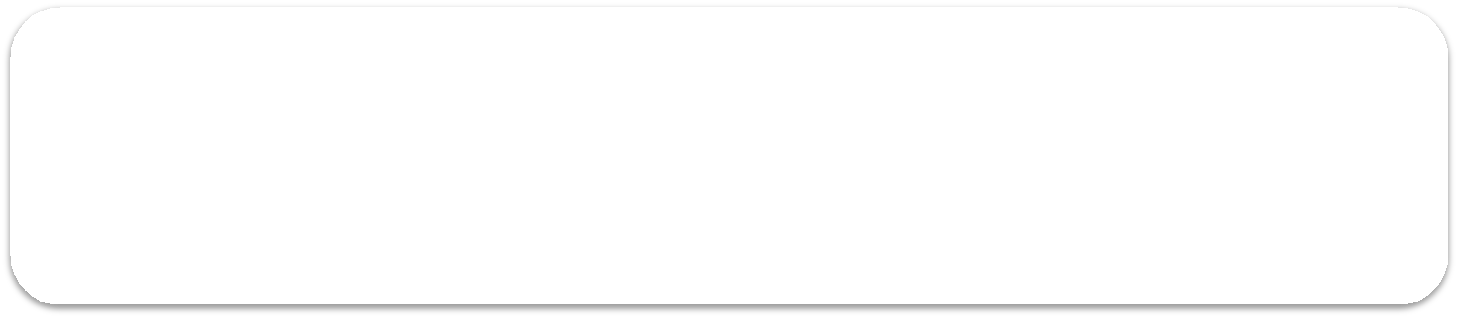 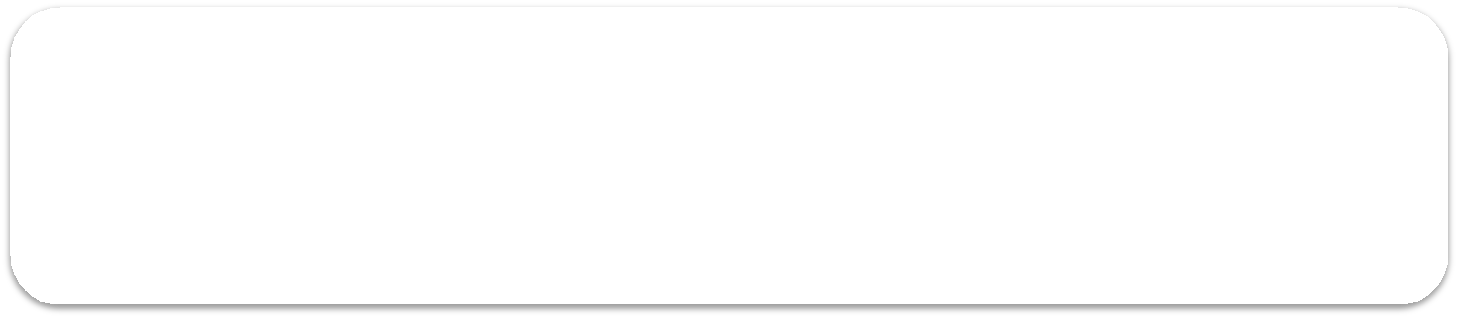 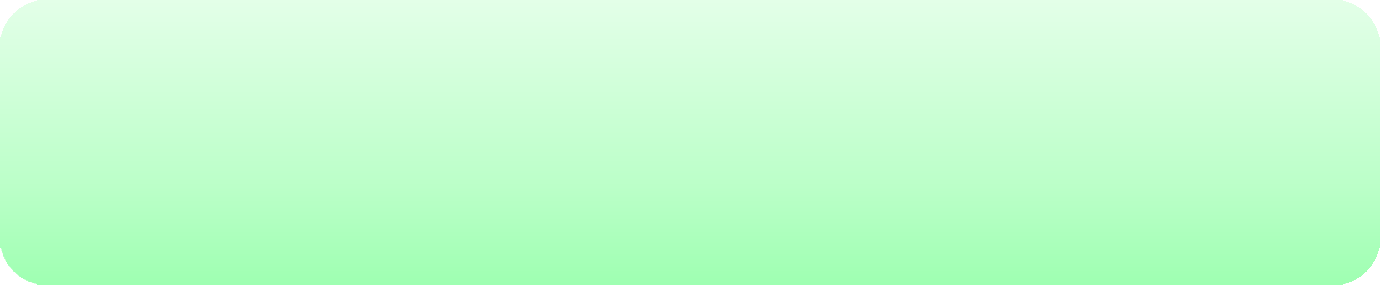 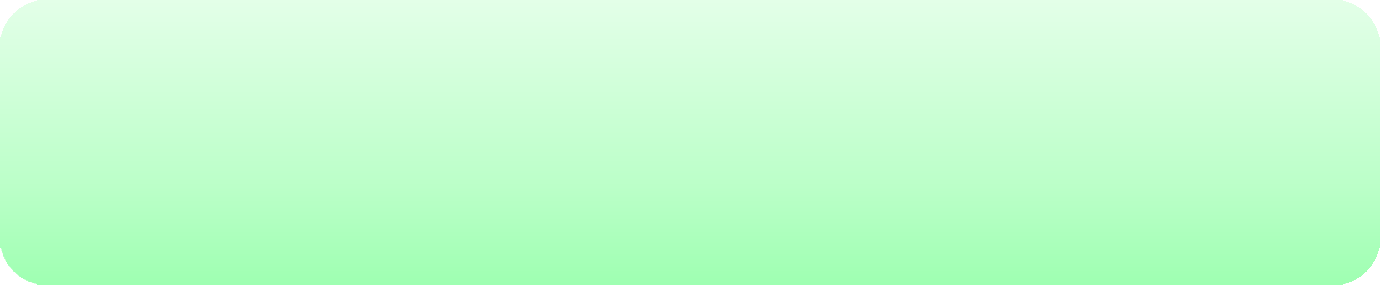 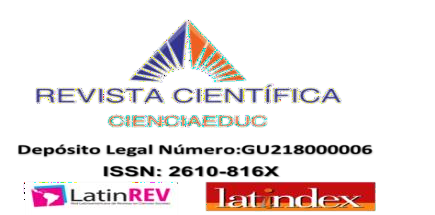 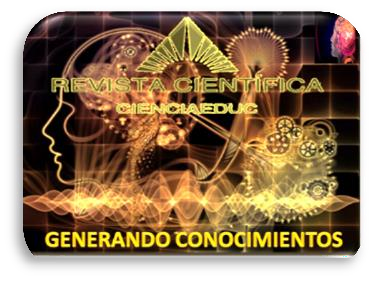 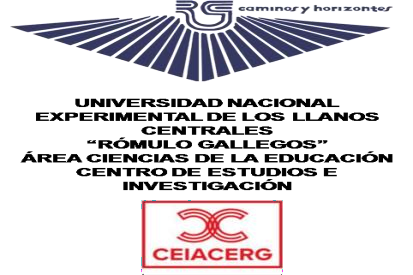 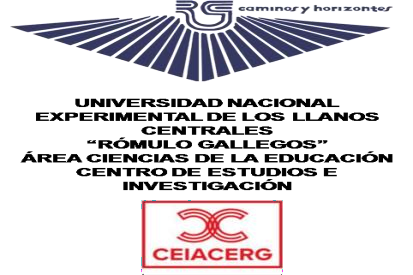 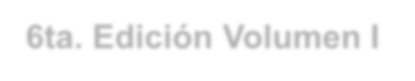 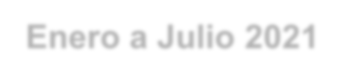 6ta. Edición Volumen I Enero a Julio 2021 Revista Semestral- Venezuela

desarrollo de habilidades de una manera clara y con herramientas que le permitan al individuo conocer su propósito que lo conlleva a la formación. Planteada toda esta conceptualización dirigida a la esencia o comportamiento docente universitario, se plantea así la necesidad de una indagación reflexiva en torno a la esencia  docente y su propia práctica y la implicación del mismo en la experiencia y en el desarrollo de sus clases, es por ello que su praxis debe estar siempre sujeta a conocer e indagar nuevas formas de ejecutarla.
Partiendo de estas ideas, comienzo a adentrarme en el fenómeno , lo que me permite  recorrer un extenso e inconmensurable camino lleno de hechos, sucesos, avances, retrocesos, leyes, proyectos, miradas, desafíos, emprendimientos que hacen a la esencia docente algo no acabado, sino que de ella se desprende la reflexión, la cual se puede iniciar aclarando que la Educación en sí no es un fin concluido sino que atraviesa relacionándose y conjugándose con las vivencias derivadas de la praxis, es una historia tal como lo asume. Al respecto Callen (2008), afirma “de complejas prácticas educativas y docentes se han formado excelentes hombres, porque él es el centro de ese inmenso entramado de relaciones que conforman a la Educación”.
En atención a lo anterior , afirmo que  este recorrido de ideas abre las puertas a  mi argumentación teórica  por sostener, desde mi mismidad, lo que en mi opinión describe la ontología situacional de esta producción doctoral, centrada en que, en el sistema educativo universitario venezolano actual, el docente se ha erigido como un profesional con una concepción algo errada , refiriéndome específicamente a la universidad Rómulo Gallegos, afirmo esto, basándome en la pregunta sobre qué conocimiento, actitudes, comportamientos y habilidades deberían poseer los profesores para hacer una praxis de calidad , pues para mí sin duda alguna es un tema de gran debate en la Universidad Rómulo Gallegos.
Desde mi cotidianidad, afirmo que hay debilidades en el conocimiento fundamental del ser docente, pues para ello se requiere de una filosofía de la educación, una historia de la educación, psicología educativa y sociología de la educación lo que podría permitir a los docentes no profesionales en educación conocer los diferentes modelos educativos, que caracterizan a las diferentes formas de enseñanza y aprendizaje, es decir, si no las conocen esto no les permite contar con un marco de referencia acerca de los principios, el desarrollo, la trascendencia y la función social de la educación en las diferentes épocas históricas, así como favorecer la comprensión de cómo se da el proceso de aprendizaje en los estudiantes. En adición a ello, agrego a este escenario ontológico, debilidades en formas de evaluación para mejorar el aprendizaje, lo que se traduce en poca ayuda para los estudiantes con necesidades acentuadas. Siendo esto así, asumo que nosotros los profesionales incorporados a la docencia universitaria algunas veces no asumimos los planes y programas de estudio, lo que no nos permite participar


Esencia Educativa del Profesional No Docente. Hacia una Teoría Epocal Desde los Cimientos Epistémicos Académicos Postmodernos
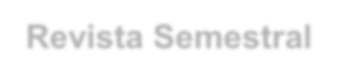 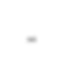 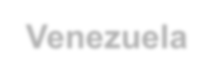 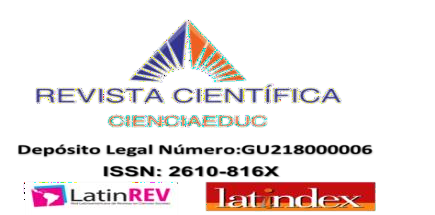 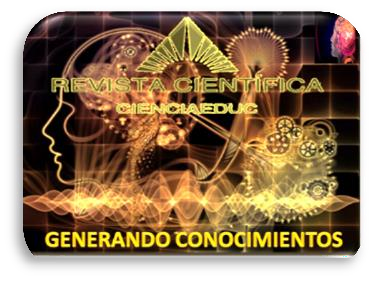 Volumen 4,  Número 1  Enero a Julio 2021
Revista Semestral. Venezuela
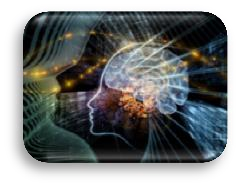 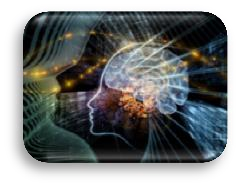 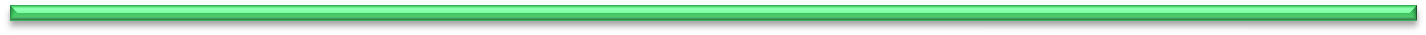 MSc. Kimberllin García
127
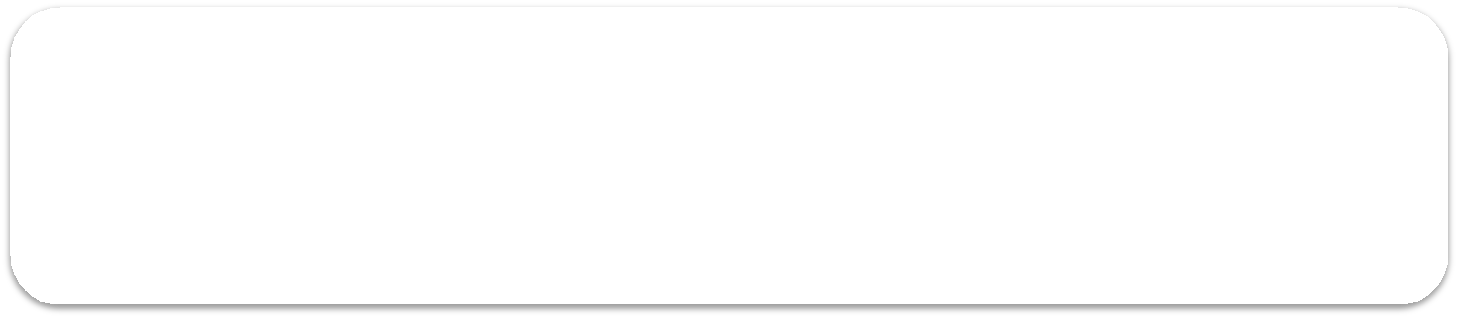 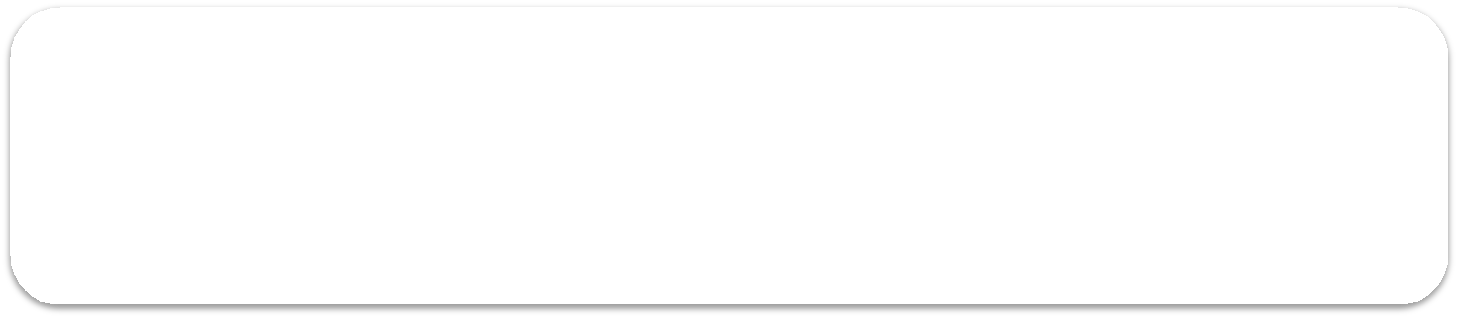 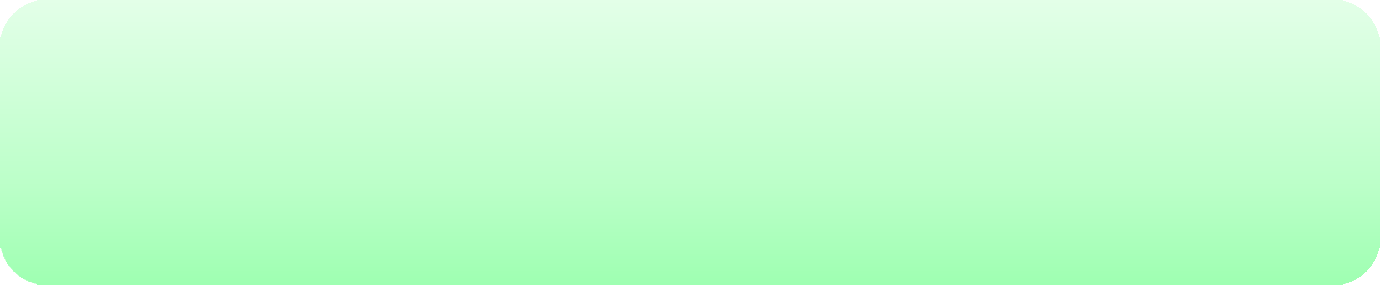 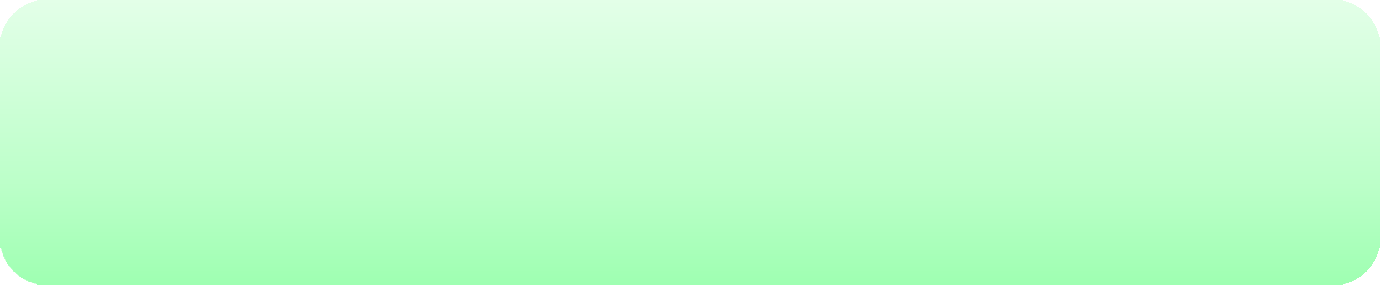 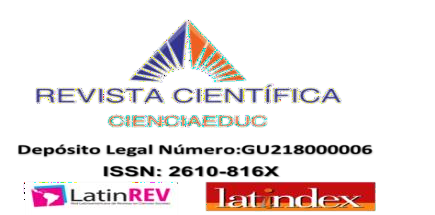 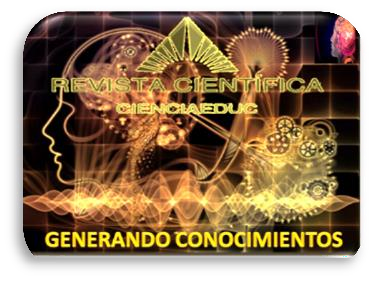 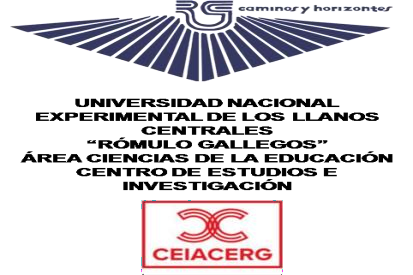 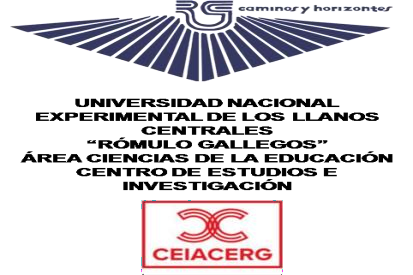 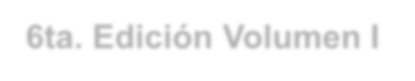 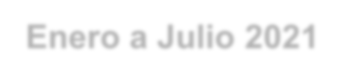 6ta. Edición Volumen I Enero a Julio 2021 Revista Semestral- Venezuela

en la valoración del desempeño de los estudiantes, así como en el hecho de verificar si el proceso enseñanza y aprendizaje, se lleva a cabo de acuerdo a lo planeado en el modelo educativo elegido. Agregando aún más a esta realidad me permito expresar desde las vivencias y conversaciones con algunos colegas que aún existe fortalezas de contenidos pero debilidades didácticas para su direccionalidad hacia los estudiantes , es decir, existe un creciente debate sobre este aspecto, debido a que los docentes no conocen que habilidades deberían poseer si "transversales" o "horizontales" tales como "aprender a aprender" o "habilidades sociales", los cuales definen la esencia docente y por lo tanto ponen en relieve los métodos de capacitación docente y los métodos de trabajo en el aula.
Desde mi percepción y vivencias en la Universidad Rómulo Gallegos, la esencia docente en la sala de clases usualmente debe ser supervisado y respaldada de alguna manera con aportes de aquellos que aún tienen más experiencia, sin que este genere discordias, sino por el contrario un aprendizaje para continuar haciendo docencia universitaria exitosa.


CONSTRUCCIÓN DEL CAMINO

En este contexto narrativo motivacional para dicho estudio, me permito afirmar como docente universitaria, que el término facilitador ha sido muy cuestionado o muy poco aceptado, pues algunos consideran que denota cierta pasividad en el profesor, que no hace mucho y deja que los estudiantes aprendan mientras él o ella hace observaciones. es decir , el docente no actúa como guía, en el sentido constructivista sobre todo de Vygotsky, que, si mal no recuerdo, es quien sabe hacer preguntas y plantear retos que motiven a los alumnos todo el tiempo; es decir , el docente no está actuando como  un excelente comunicador que  conoce muy bien a sus alumnos y su materia. Se hace necesaria una consciencia crítica en la que, más que dominar, se requiere pensar para aprehender el saber docente para luego trasmitirlo. De igual forma, hay que mantener una mayor claridad durante el proceso de formación que se pretende obtener.
Entonces, dicha ontología en la Universidad Rómulo Gallegos se resume en que, a pesar del debate epistemológico, existen algunos factores que impiden la trascendencia de la praxis docente tales como:
	La resistencia de algunos docentes al cambio, la supresión de una reflexión epistemológica de los contenidos que pretende trasmitir, un bajo incentivo en el campo de investigación, falta de comprensión del proceso de enseñanza, así como la percepción de que el docente ha egresado sin haber logrado una sólida comprensión como educador y una visión integradora de los saberes adquiridos en su paso por la universidad.

Esencia Educativa del Profesional No Docente. Hacia una Teoría Epocal Desde los Cimientos Epistémicos Académicos Postmodernos
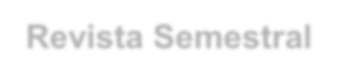 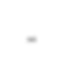 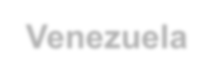 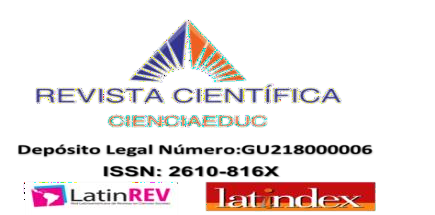 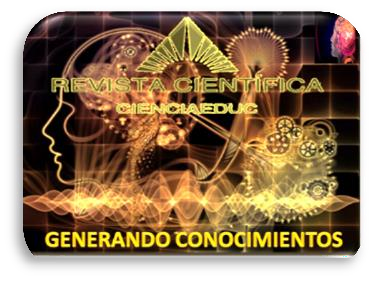 Volumen 4,  Número 1  Enero a Julio 2021
Revista Semestral. Venezuela
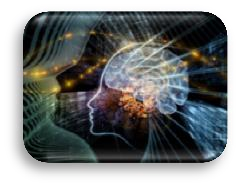 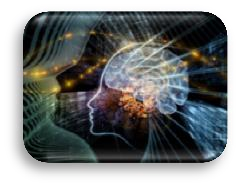 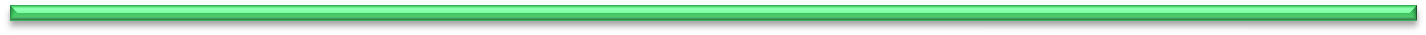 MSc. Kimberllin García
128
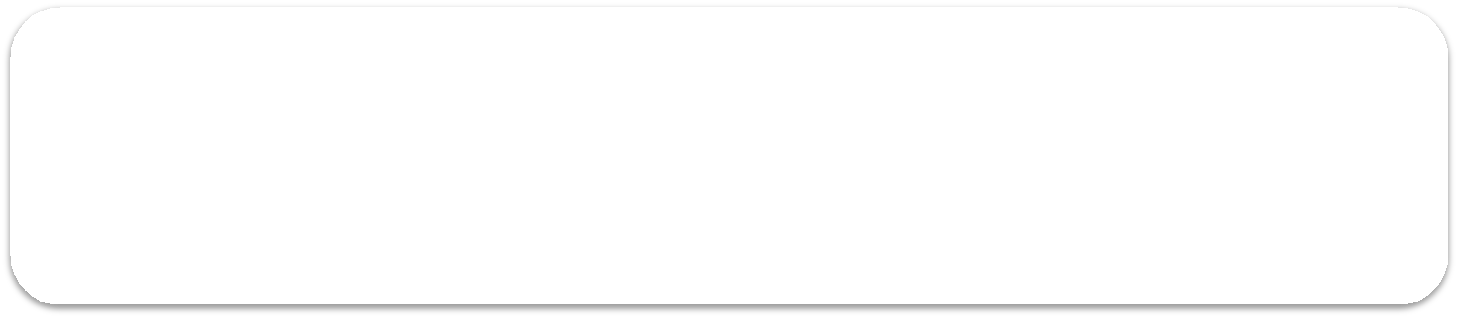 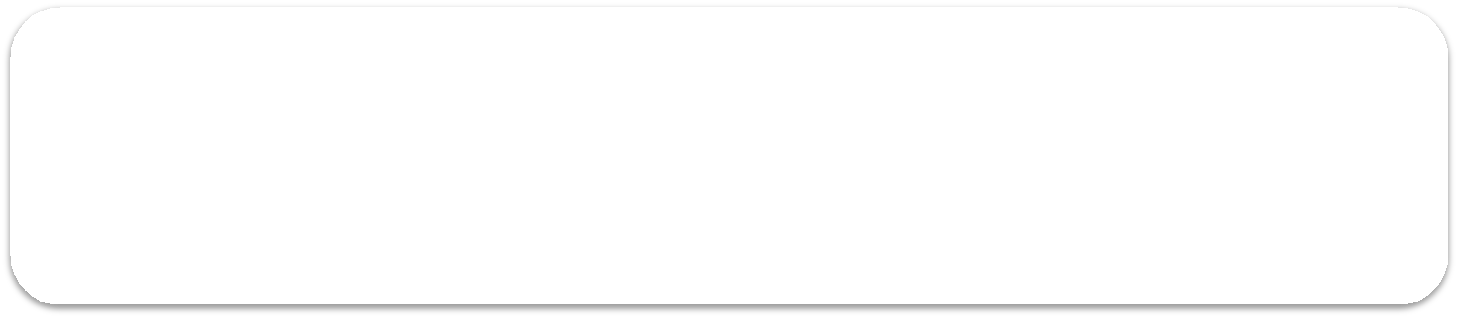 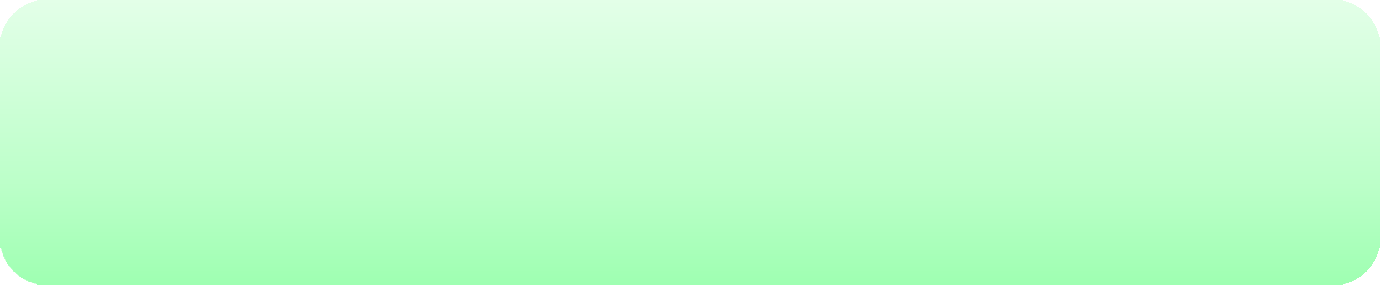 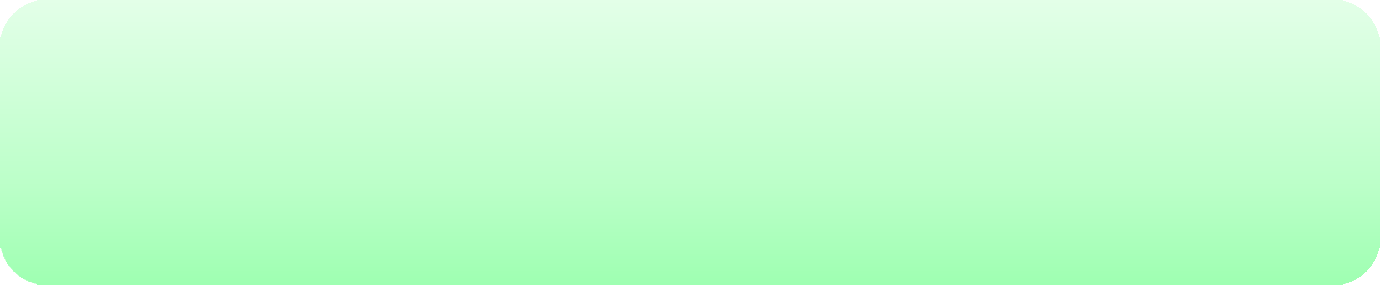 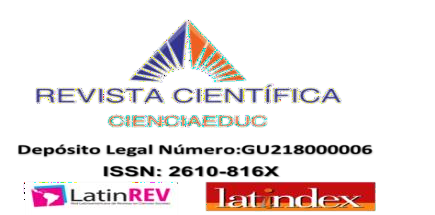 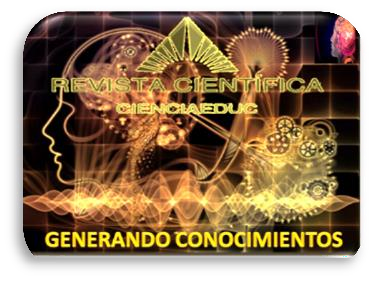 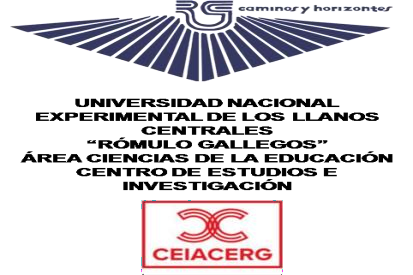 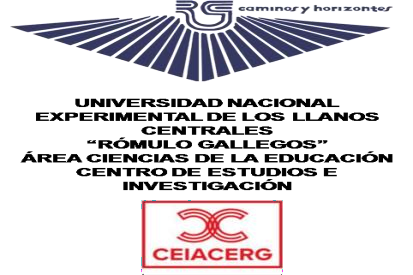 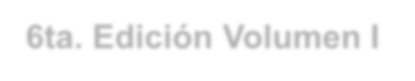 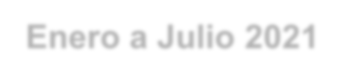 6ta. Edición Volumen I Enero a Julio 2021 Revista Semestral- Venezuela

	Ante este escenario se constituye en un imperativo necesario, dar cara a los actos que le son planteados a la educación universitaria, al asumir como necesidad vital reformas profundas donde se planteen cambios en la manera de pensar, decir, de hacer y de sentir. En otras palabras, la idea es suministrar o sistematizar conocimientos para aquellos que  se encuentran incorporados a la Universidad Rómulo Gallegos, debido a que hasta la fecha se ha encontrado que esa esencia docente solo se dedica  a  la  transferencia  de  conocimientos  de  manera  rápida  y algo desorganizada, centrada en los productos y no en el cómo se direcciona el conocimiento, es decir, no existe énfasis en lo metodológico y lo epistemológico.
	Para mí, no se trata sólo de conocer el contenido, sino de seleccionarlo, secuenciarlo y proponer las actividades pertinentes con la madurez de los sujetos. Es la formación psicopedagógica y didáctica que convierten en docente a un licenciado o persona que posee conocimientos sobre una determinada materia. Siendo más concreto, estar capacitado para resolver la problemática inherente a su profesión
	Toda esta narrativa desde las vivencias de la investigadora se convierten en un escenario imperativo y necesario de estudiar, o sea es urgente dar la cara a los actos que le son planteados a la educación universitaria, para asumir como necesidad vital reformas profundas donde se planteen cambios en la manera de pensar, decir, de hacer y de sentir.
	Ocurre entonces, que la incorporación de los profesionales no docentes debe ir acompañada en exigirle una mínima formación docente, desde mi percepción , considero que con una práctica docente de espaldas a las condiciones y realidades del entorno, es difícil lograr que los estudiantes desarrollen sus habilidades y destrezas cognoscitivas, es decir, de esta manera no se podrá fomentar habilidades y destrezas cognoscitivas, al obviar en la práctica la educación centrada en procesos, tan importantes por considerárseles componentes activos de la mente, y por lo tanto son elementos básicos para construir, organizar y usar los conocimientos.
	Ya descrita esta naturaleza de la esencia docente del profesional no graduado en educación, me permito con plena seguridad, plantearme unas interrogantes que segura estoy me permitirán dar respuesta a la situación fenómeno abordado, el cual es y seguirá siendo una preocupación durante la existencia de la universidad Rómulo Gallegos.
En cuanto a la representación de esta investigación, el fin último es: Generar un corpus teórico educativo epocal hacia una esencia docente con significación postmoderna en profesionales no graduados en educación en la universidad Rómulo Gallegos. Develar los elementos ontológicos y gnoseológicos que orientan o sustentan la esencia del docente no profesional en educación en el contexto de la universidad Rómulo Gallegos. Comprender desde la cotidianidad académica el desarrollo del ejercicio o esencia del docente no profesional en educación en la Universidad


Esencia Educativa del Profesional No Docente. Hacia una Teoría Epocal Desde los Cimientos Epistémicos Académicos Postmodernos

MSc. Kimberllin García
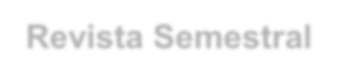 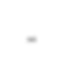 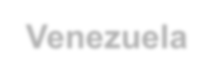 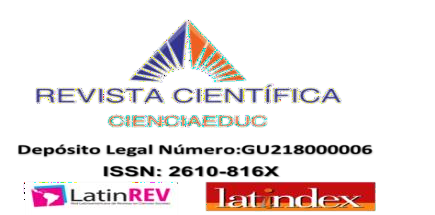 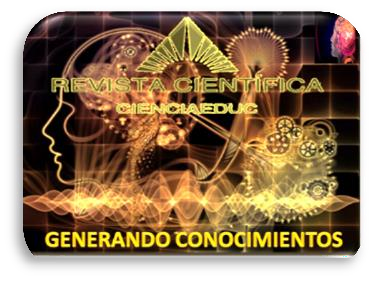 Volumen 4,  Número 1  Enero a Julio 2021
Revista Semestral. Venezuela
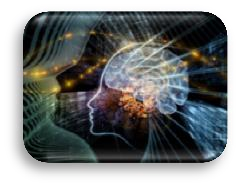 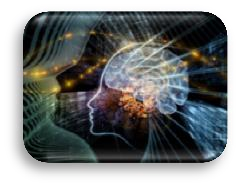 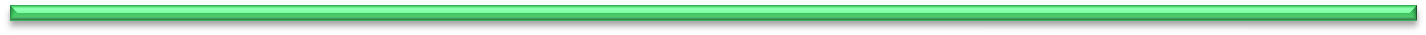 129
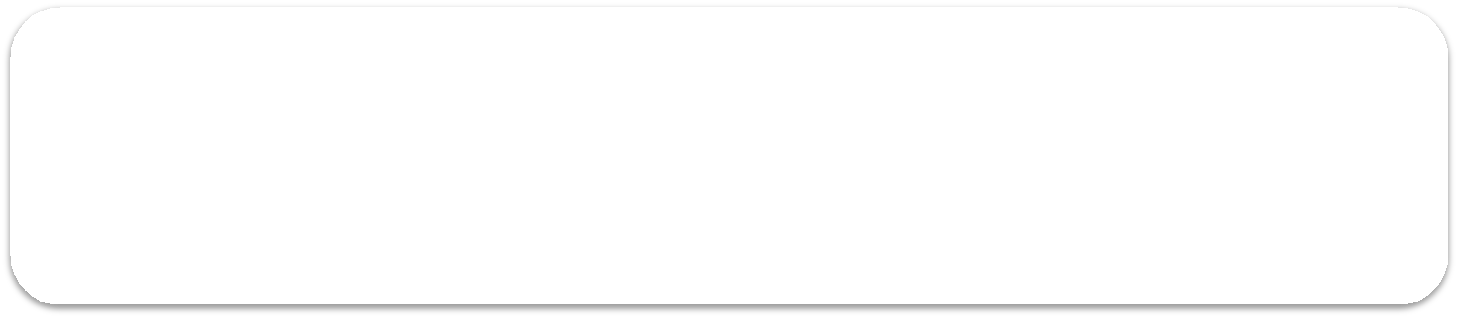 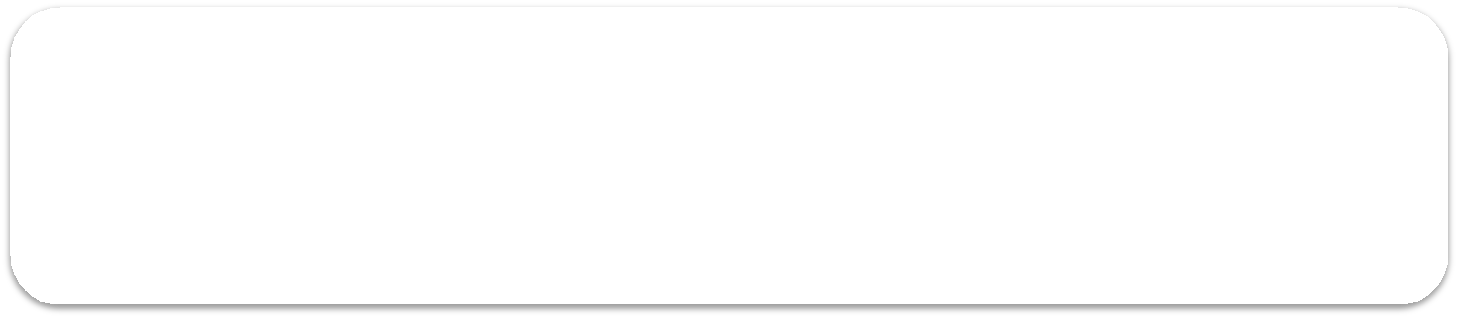 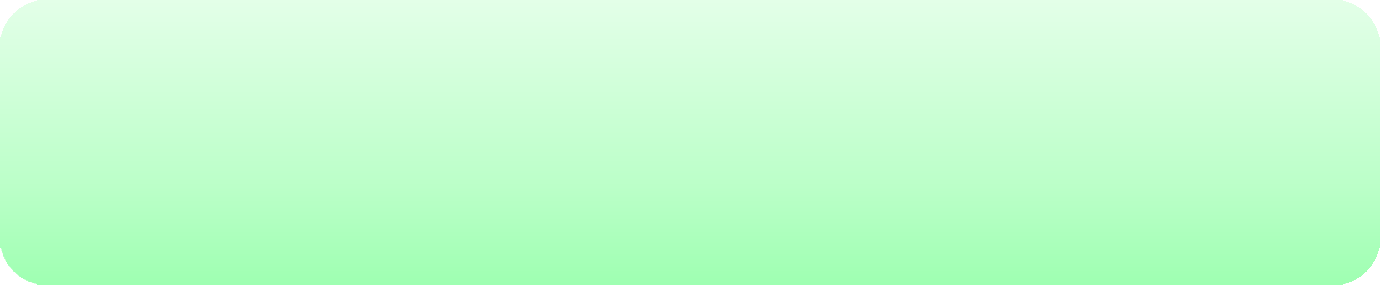 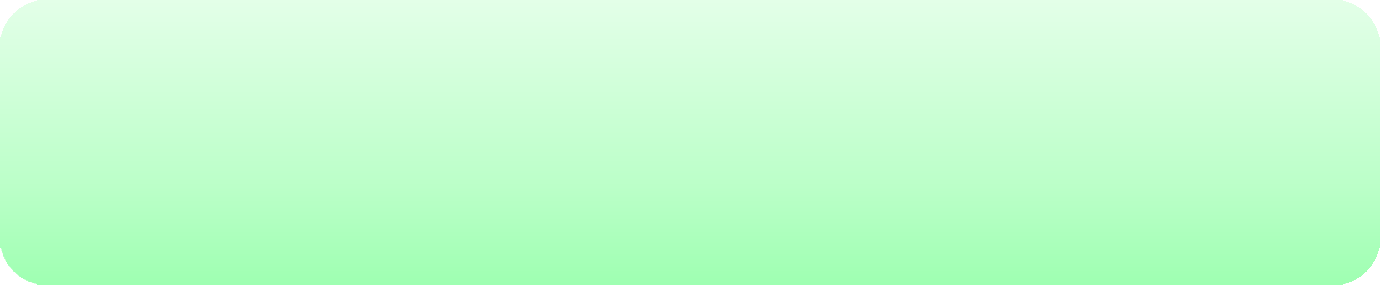 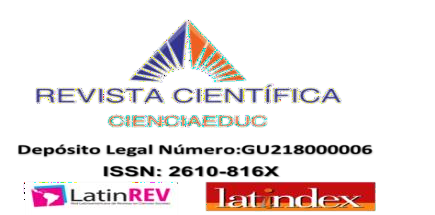 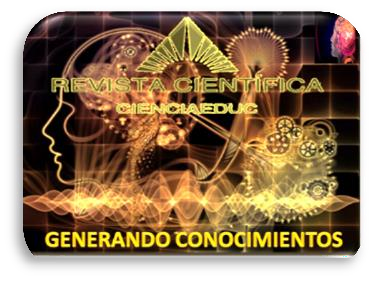 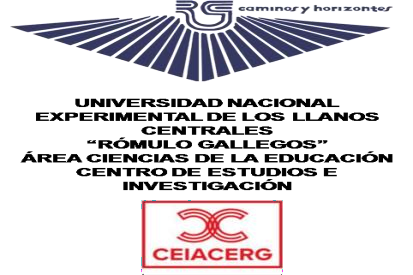 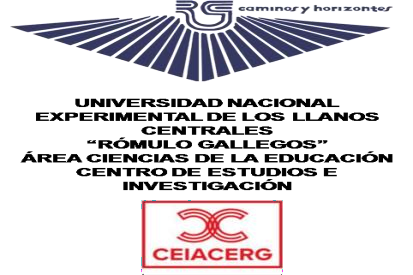 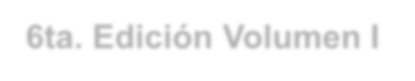 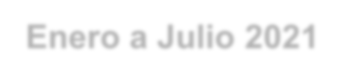 6ta. Edición Volumen I Enero a Julio 2021 Revista Semestral- Venezuela

Rómulo Gallegos. Interpretar desde las vivencias de los actores, los elementos ontológicos significantes para una esencia docente con significación postmoderna en profesionales incorporados a la Universidad Rómulo Gallegos.


CONSTRUCCIÓN DE ASUNCIONES

Con la presente investigación, la autora pretende desde la visión  cualitativa hacer que emerjan sustentos teórico-epistemológicos con una nueva perspectiva  para que de alguna manera se pueda contribuir a adecuar el ejercicio o esencia docente universitaria a los nuevos referentes paradigmáticos. En este camino, se desea que sean tomadas en cuentas las categorías y subcategorías  que emerjan del discurso de los sujetos significantes, pues se deberá tomar en cuenta la sistematización de la cotidianidad académica para actuar de manera inmediata a través de este tipo de ejercicio doctoral.
El hecho de investigar la esencia del  docente no profesional en educación bajo una visión interpretativa con un enfoque cualitativo le confiere características especiales a este estudio ya que trasciende desde el pensamiento disyuntivo-reductor pasando a mundos de vida hasta llegar a profundizar en el talento humano y la forma de hacer docencia en un contexto muy dinámico por la expansión universitaria en curso.
Esta investigación presenta alta pertinencia debido a que se pretende generar saberes para la academia formativa, así mismo  constituye un aporte desde el punto de vista institucional ya que se vincula de manera directa con el ejercicio docente de la Universidad Rómulo Gallegos, señalando la importancia de sistematizar las experiencias con relación a la forma de actuar los distintos profesionales que la universidad les abre las puertas, en aras de consolidar su visión o misión como institución para el desarrollo del país.
Esta investigación se consolida desde lo social, por cuanto la yunta universidad-sociedad y docente constituye la socialización de saberes por excelencia y este estudio puede contribuir a nutrir la esencia o ejercicio  docente en pro de la universidad y la sociedad, ya que al tener docentes mejor preparados, garantiza calidad a futuros profesionales involucrados con su vocación y quehacer.
Ésta tesis pretende ser un referente obligatorio con relación a la esencia o ejercicio docente que se desarrolla en la universidad Rómulo Gallegos, por cuanto fomentan y estimulan al profesional hacia una mejor preparación para asumir su rol. El hecho de estimular el talento humano considera un camino teleológico por demás interesante, ya que visiona de manera distinta desde
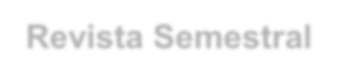 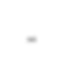 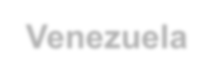 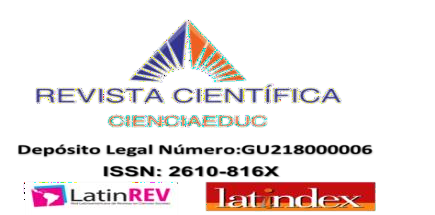 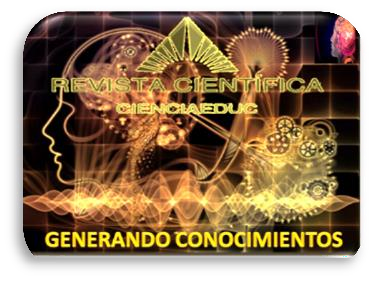 Volumen 4,  Número 1  Enero a Julio 2021
Revista Semestral. Venezuela
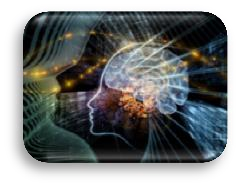 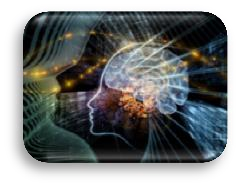 Esencia Educativa del Profesional No Docente. Hacia una Teoría Epocal Desde los Cimientos Epistémicos Académicos Postmodernos
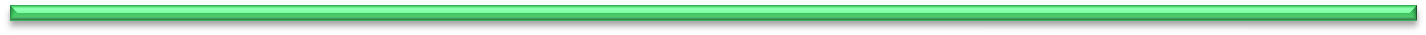 MSc. Kimberllin García
130
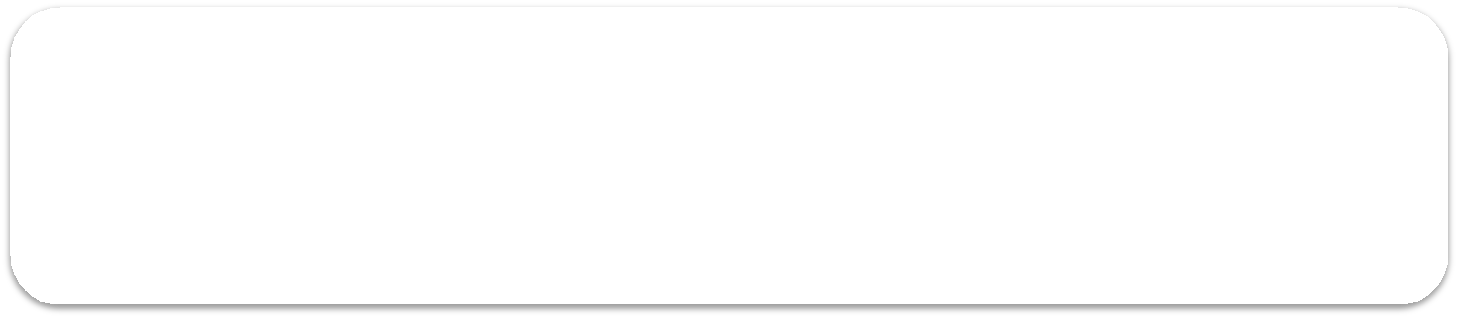 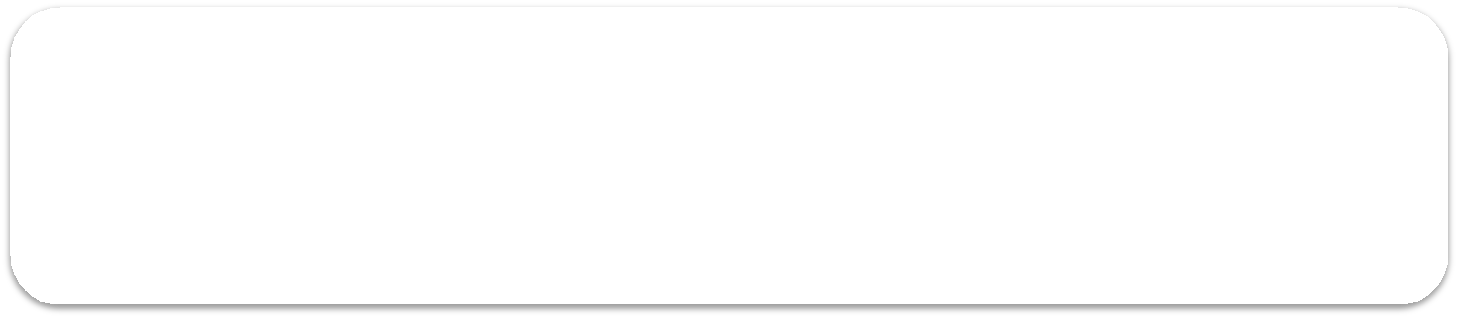 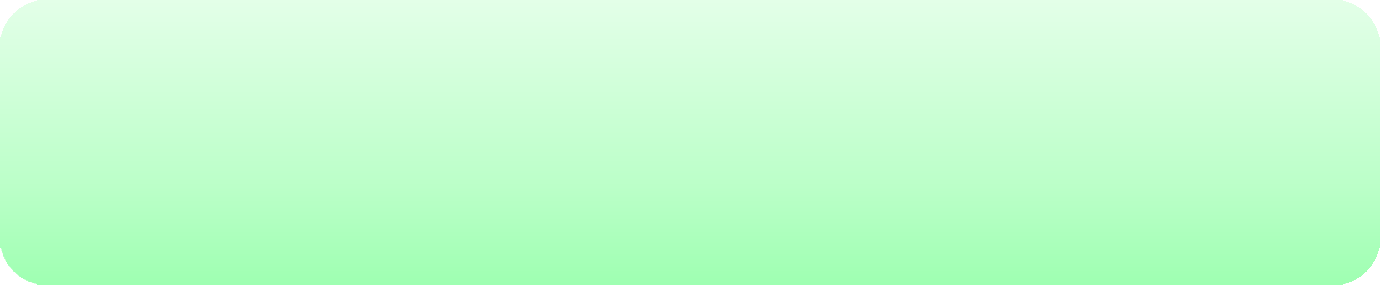 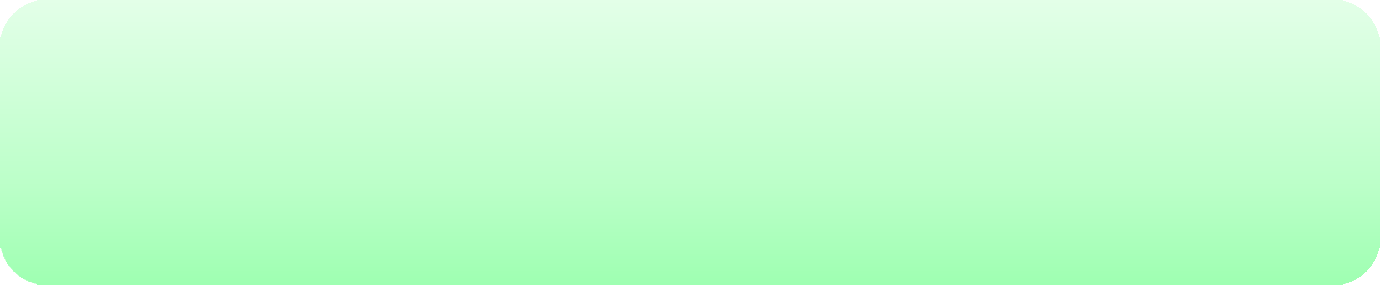 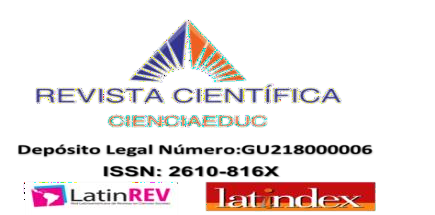 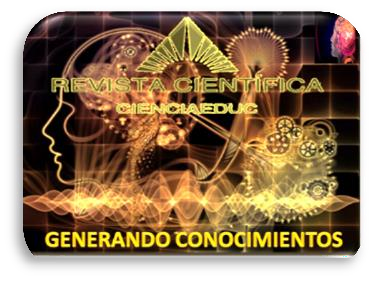 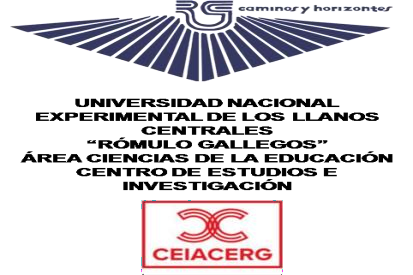 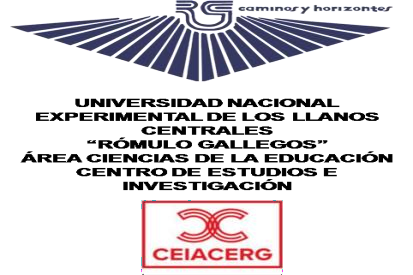 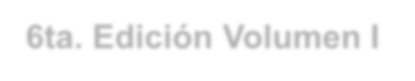 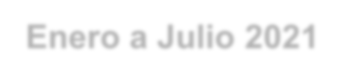 6ta. Edición Volumen I Enero a Julio 2021 Revista Semestral- Venezuela
desde la postmodernidad el hacer docente considerando referentes humanistas que acercan aún más a los verdaderos protagonistas: docente y discente.
De igual manera, desde lo académico este trabajo se justifica por cuanto se evidencia los verdaderos puentes de comprensión entre la docencia y la preparación del estudiante. Permitirá una visión dinámica en torno a la unicidad que se debe tener entre el ejercicio docente y la calidad en la formación universitaria.  Uno de los aspectos más pertinentes es el interés que se genera desde la investigadora por cuanto le permite interpretar y describir una realidad docente desde su propia interacción con el escenario educativo, donde se labora como profesional incorporado sin conocimientos pedagógicos.
Tiene esta relevancia por cuanto la esencia docente debe abarcar lo teórico-práctico en lo tecnológico y en los valores educativos (creatividad, innovación, productividad, responsabilidad) a fin de estar a la par con las exigencias laborales que demanda la nación de acuerdo a los planes de desarrollo en todos sus ejes productivos. Desde otra perspectiva esta investigación comprende una parte de una realidad educativa que no está en sinergia con los nuevos lineamientos y a su vez forma parte de un todo más complejo, con la intención de dar aportes significativos para nuevas investigaciones.
Esta investigación doctoral es un ejemplo del pluralismo metodológico derivado desde la visión cualitativa, cuyo sustento es la forma de abordar el fenómeno, siendo este el enfoque cualitativo. Así mismo desde la visión cualitativa la investigadora se apoyara de manera coherente y ordenada en el método fenomenológico hermenéutico, para comprender e interpretar desde una ontología constitutiva la esencia docente en la Universidad Rómulo Gallegos.

SUPUESTOS METODOLÓGICOS


Tomando como referencia lo anterior la investigación se fundamenta en los siguientes supuestos investigativos:
La orientación metodológica adoptada en la presente investigación, toma  en cuenta las situaciones emergentes, lo imprevisto e indeterminado de todo conocimiento, contribuyendo a  integrar los aspectos prácticos, objetivos y subjetivos de las acciones educativas en el campo de la docencia,
En concordancia con este parecer, como investigadora  me oriento  hacia una comprensión del significado que la experiencia vivida tiene para la persona. En sintonía con lo cual, el estudio se sitúa en interpretar y comprender experiencias construidas por los actores sociales en referencia a la praxis  del profesional no docente. Conforme a esta idea  Ugas (2005), refiere que la hermenéutica dialéctica permite “descubrir significados para hacer inteligible la acción” (p.26). De este modo, la acción docente y de investigación siempre estará abierta a los sucesos
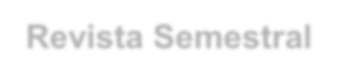 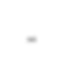 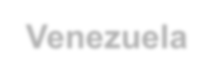 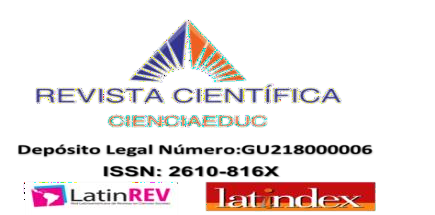 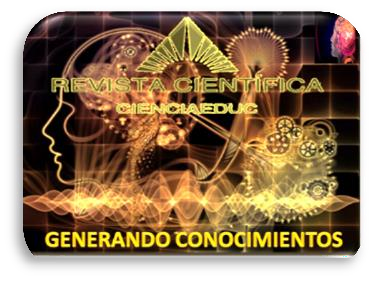 Volumen 4,  Número 1  Enero a Julio 2021
Revista Semestral. Venezuela
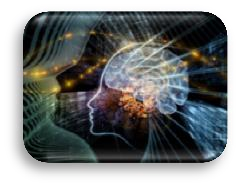 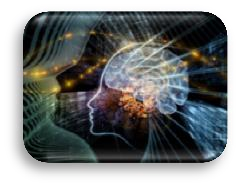 Esencia Educativa del Profesional No Docente. Hacia una Teoría Epocal Desde los Cimientos Epistémicos Académicos Postmodernos
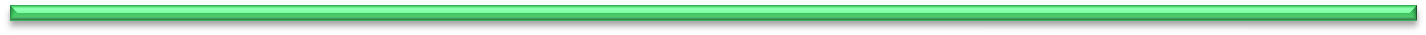 MSc. Kimberllin García
131
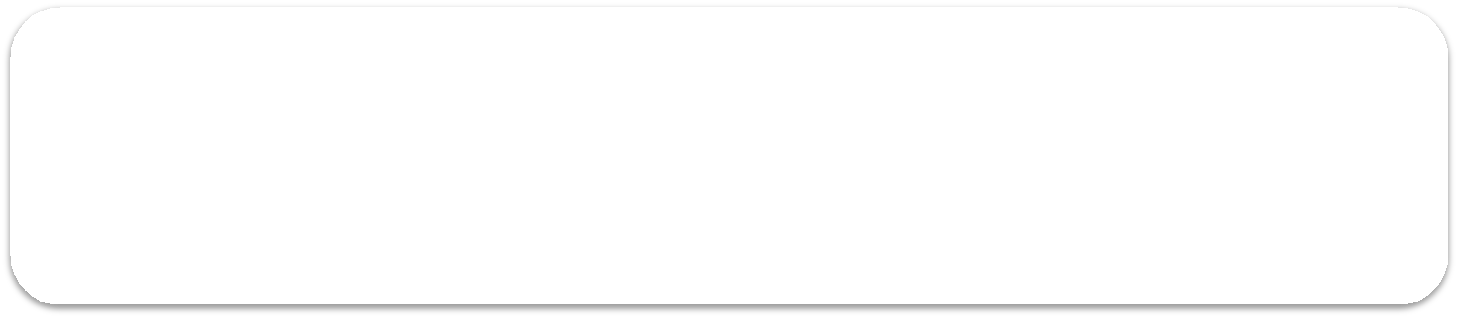 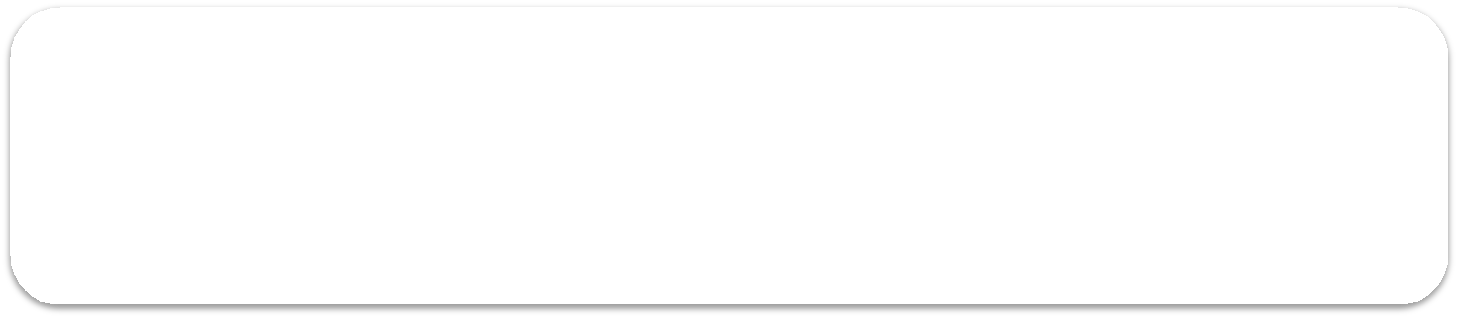 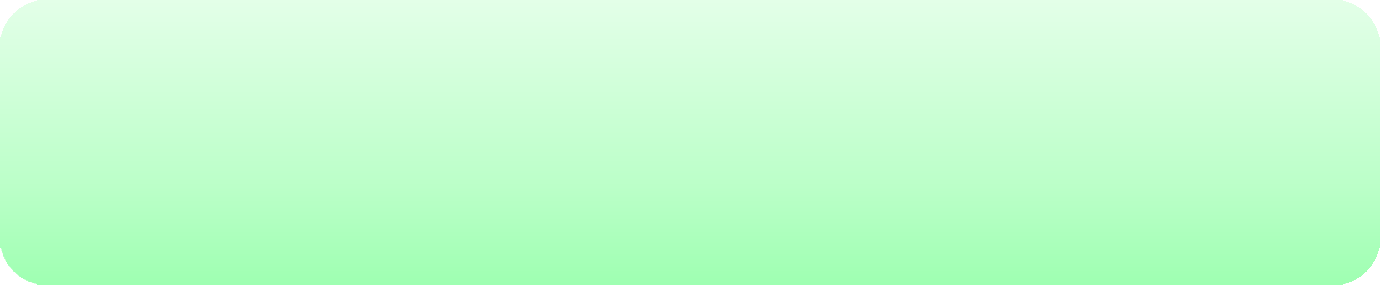 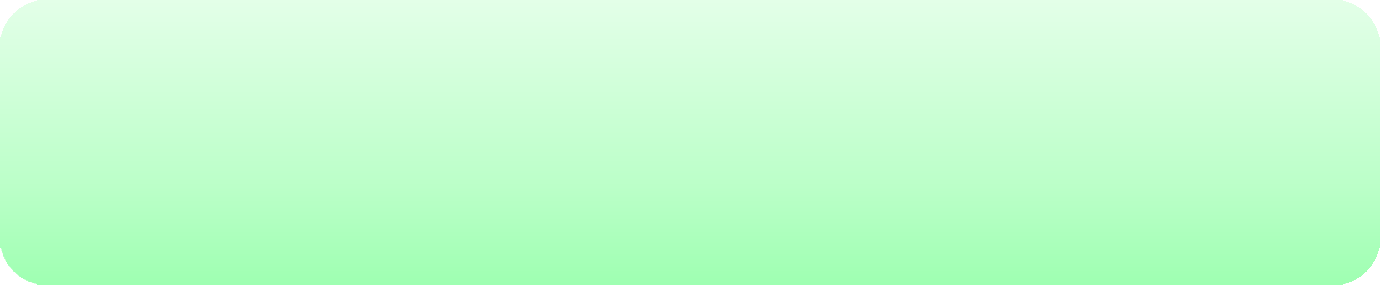 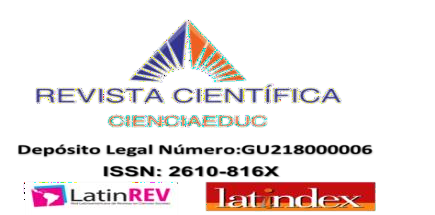 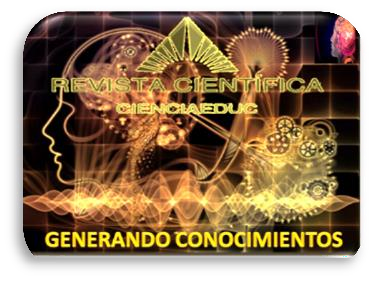 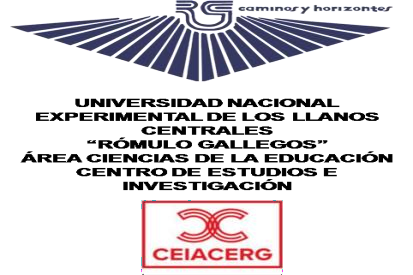 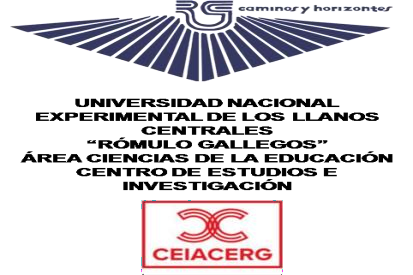 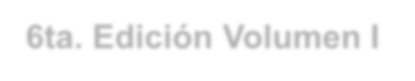 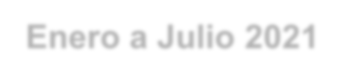 6ta. Edición Volumen I Enero a Julio 2021 Revista Semestral- Venezuela

inesperados, dado que la incertidumbre y la subjetividad están siempre presentes en la construcción de la realidad. Esta perspectiva metodológica de la entrevista dialógica  permite una orientación explicativa que es adaptable a la realidad estudiada  según Van Manen (2008), de ahí que la fenomenología hermenéutica articula la hermenéutica al contexto de la temporalidad y la historicidad de la existencia humana. El significado de las experiencias construye el núcleo base de las líneas de investigación.

Fundamentación Metodológica

Derivado de lo anterior, la orientación metodológica adoptada en la presente investigación, toma en cuenta las situaciones emergentes, lo imprevisto e indeterminado de todo conocimiento, contribuyendo a  integrar los aspectos prácticos, objetivos  y subjetivos de las acciones educativas en el campo de la docencia, En concordancia con este parecer, como investigadora me oriento  hacia una comprensión del significado que la experiencia vivida tiene para la persona. En sintonía con lo cual, el estudio se sitúa en interpretar y comprender experiencias construidas por los actores sociales en referencia a la praxis del profesional no docente.
Conforme a esta idea  Ugas (2005), refiere que la hermenéutica dialéctica permite “descubrir significados para hacer inteligible la acción” (p.26). De este modo, la acción  docente y de investigación siempre estará abierta a los sucesos inesperados, dado que la incertidumbre y la subjetividad están siempre presentes en la construcción de la realidad. Esta perspectiva metodológica de la entrevista dialógica permite una orientación explicativa que es adaptable a la realidad estudiada según Van Manen (2008), de ahí que la fenomenología hermenéutica articula la hermenéutica al contexto de la temporalidad y la historicidad de la existencia humana. El significado de las experiencias construye el núcleo base de las líneas de investigación. Leal, (2005)

Escenario de Investigación y Actores Informantes

De acuerdo con la naturaleza y propósito de la investigación, el escenario de estudio considerado fue la  Universidad  Nacional  Experimental   Rómulo  Gallegos  específicamente  del  área  de Radiodiagnóstico. Es por ello que los actores informantes son una (01) profesional del área no docente, (01) facilitador con formación docente (01) discente, todos dispuestos a colaborar y facilitar información.
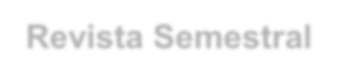 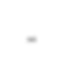 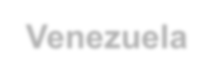 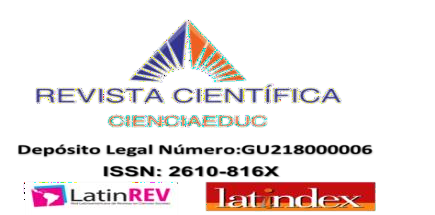 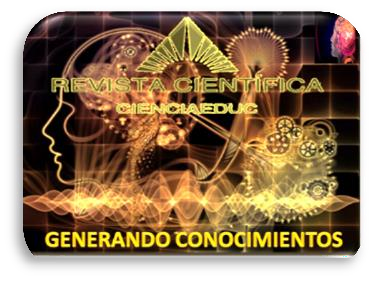 Volumen 4,  Número 1  Enero a Julio 2021
Revista Semestral. Venezuela
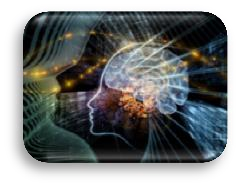 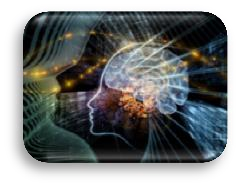 Esencia Educativa del Profesional No Docente. Hacia una Teoría Epocal Desde los Cimientos Epistémicos Académicos Postmodernos
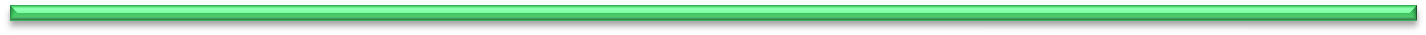 MSc. Kimberllin García
132
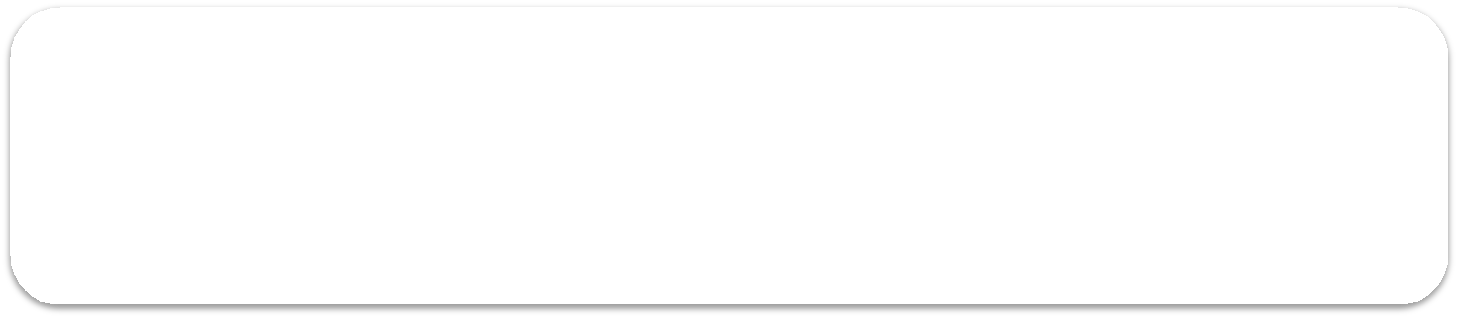 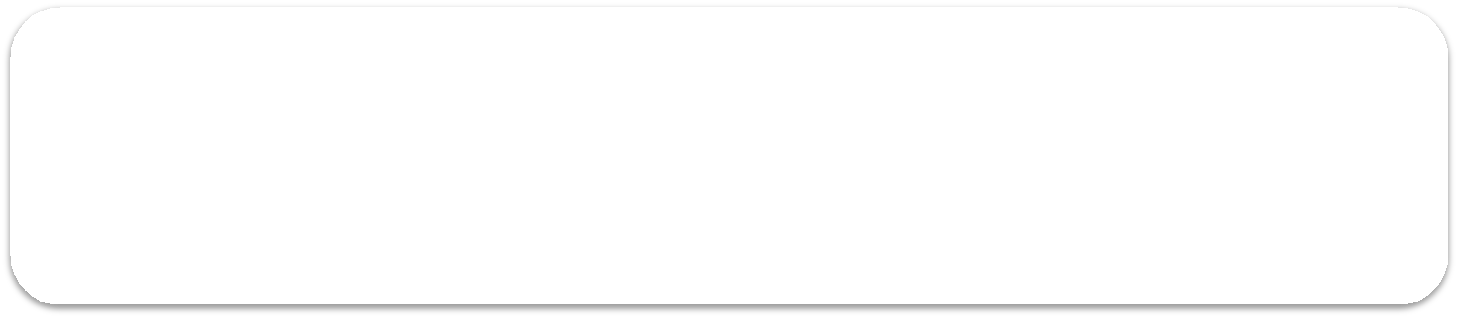 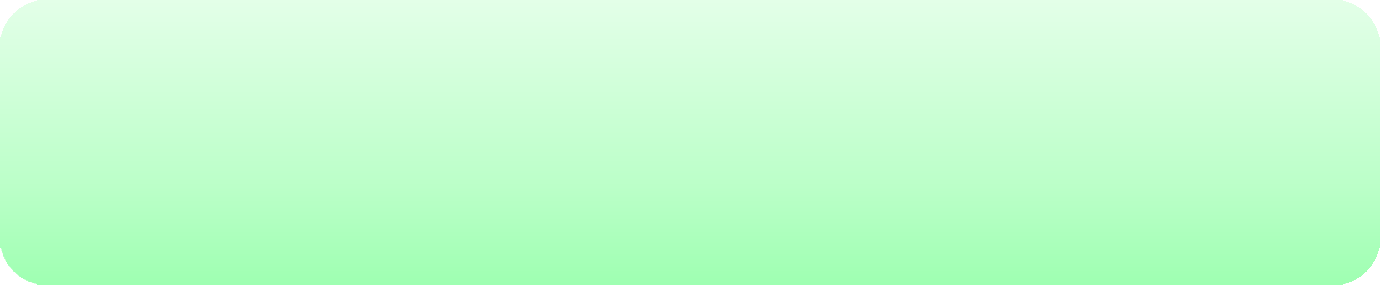 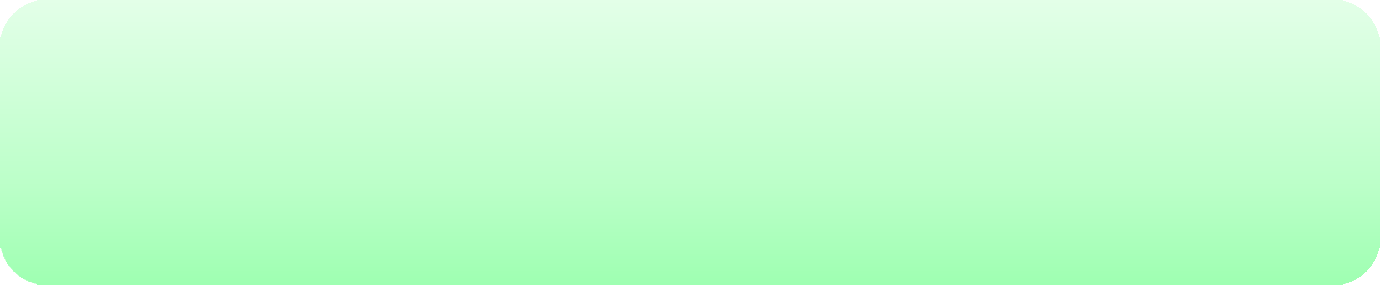 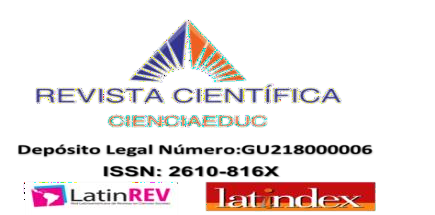 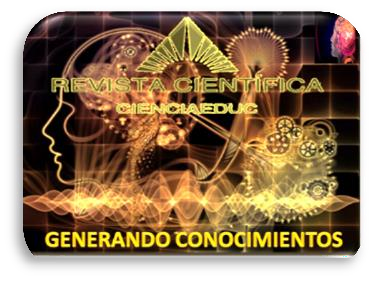 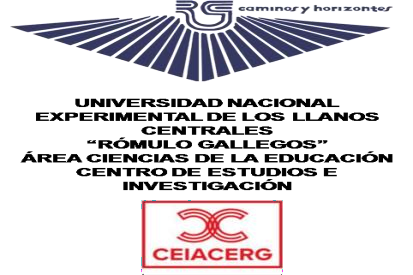 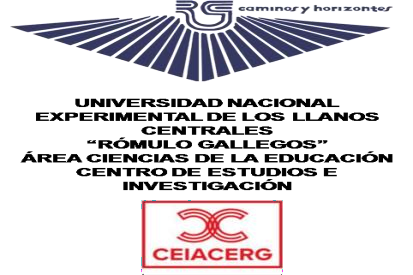 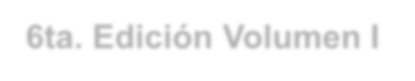 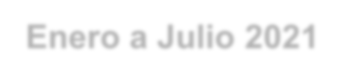 6ta. Edición Volumen I Enero a Julio 2021 Revista Semestral- Venezuela

Estrategias y Técnicas de Recolección de Información

Como estrategia ordenadora de la investigación se adoptó la interacción individual y colectiva del investigador, tanto con los docentes como con los participantes. Esta interacción estará apoyada en la técnica de la entrevista dialógica y desestructurada, así como también en los grupos focales de aprendizaje.Así mismo, para la recolección de los datos e información se utilizó como instrumento el guion de entrevistas dialógica en dos partes: la primera referida a datos personales, y la segunda relacionada a las categorías y Subcategorías preliminares de análisis con el número de preguntas y sub-preguntas requeridas para la información, siempre en forma libre.
Otra técnica utilizada fue la observación participante, la cual requirió la intervención del investigador sobre los hechos y realidades que puedan producirse en la institución seleccionada durante el periodo de estudio, para lo cual, los datos obtenidos fueron registrados en notas de campo de acuerdo a las vivencias en el escenario natural donde se desarrollaron los acontecimientos, la Universidad Nacional Experimental Rómulo Gallegos.

Técnicas de Análisis de la Información

De acuerdo con Ruiz e Ispizua (1989), el análisis consiste “en desentrañar las estructuras de significados a la información recabada y en determinar un campo social y su alcance” (p. 69). De este modo, se abordó la reducción de los datos y su posterior categorización y codificación, así como estructuración, contrastación y triangulación para su debida teorización.

RESULTADOS FINALES

Para hacer posible esta realidad es necesario estar en paz con nosotros y con el otro. La formación y el ejercicio docente requieren de mucha paz espiritual que tiene que partir de un proceso de reconciliación con nosotros mismos para poder reconciliarnos con el otro.  Tenemos que recuperar la  tarea humanizadora de la educación, una educación que despierte el ser humano que llevamos por dentro, que dé cuenta de la realidad caótica y cambiante apropiándonos y preparado al conglomerado estudiante para asumir los desafíos de la era postmoderna.
Es de agregar que para cambiar la sociedad, donde podamos vivir en paz e incluso celebrar nuestras diferencias, es necesario transformar la visión de ser humano personalizado, aislado y de una fragmentada mirada de individuo, que solo piensa en sí mismo y en su propio beneficio.
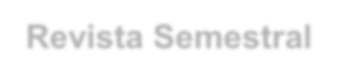 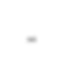 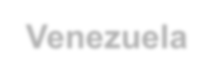 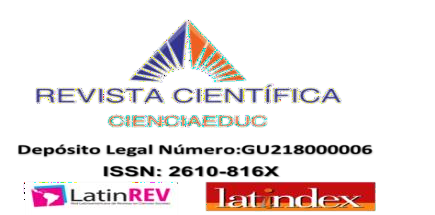 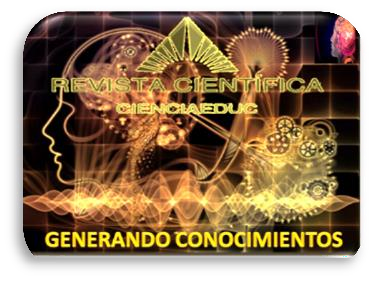 Volumen 4,  Número 1  Enero a Julio 2021
Revista Semestral. Venezuela
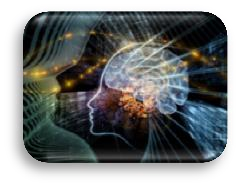 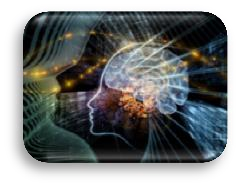 Esencia Educativa del Profesional No Docente. Hacia una Teoría Epocal Desde los Cimientos Epistémicos Académicos Postmodernos
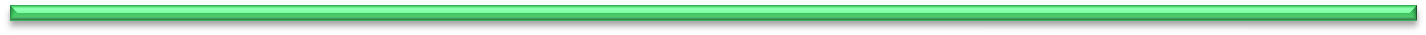 MSc. Kimberllin García
133
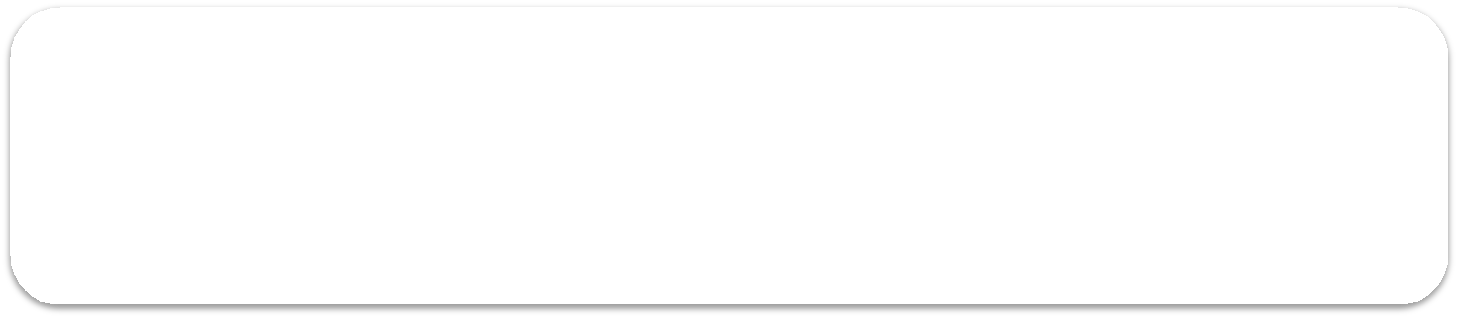 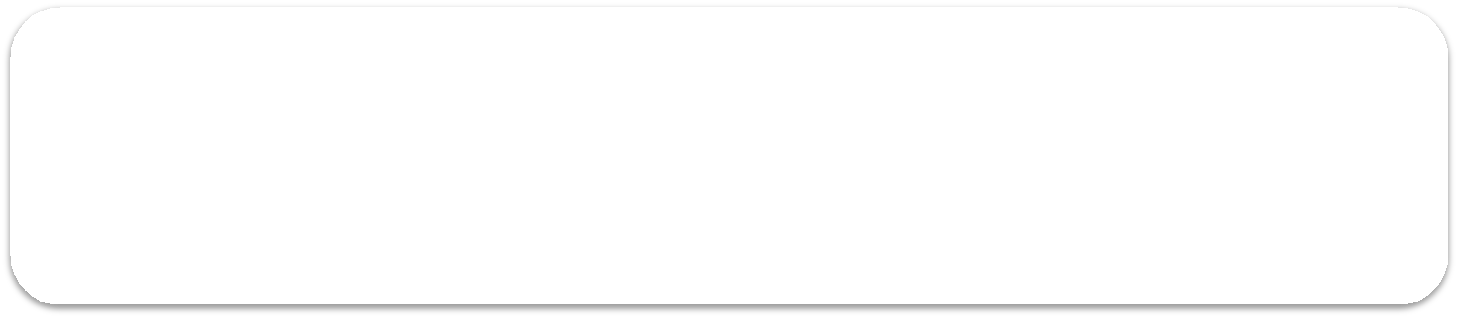 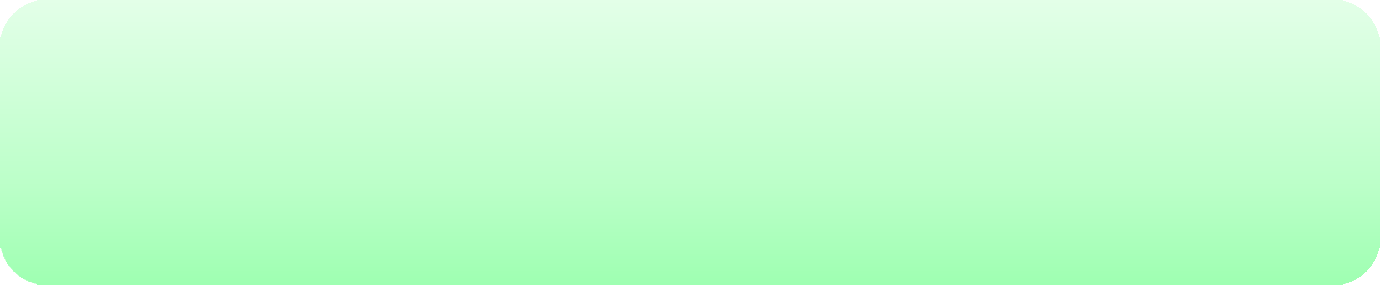 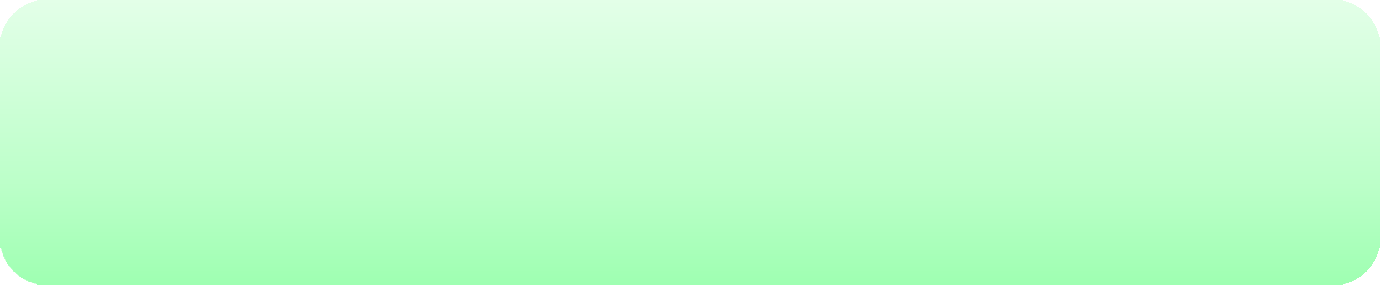 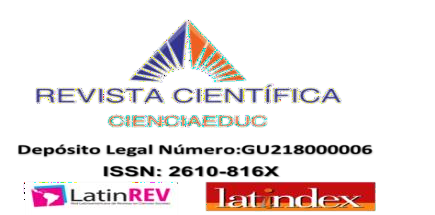 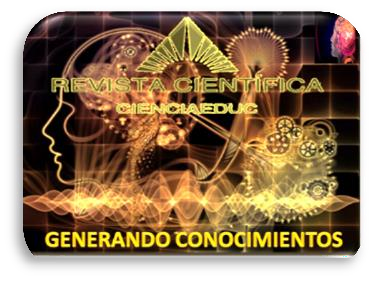 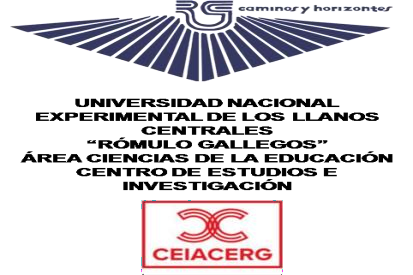 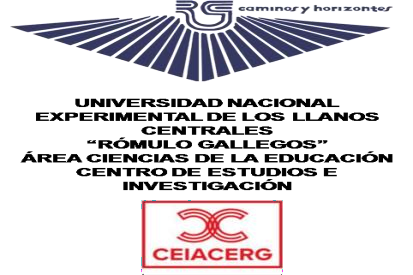 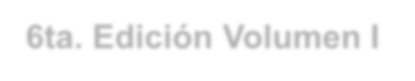 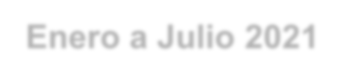 6ta. Edición Volumen I Enero a Julio 2021 Revista Semestral- Venezuela

Si cambiamos las personas todo cambiará. La paz, la comprensión, la felicidad y la satisfacción sólo serán posibles si logramos que las entiendan comprendan y asuman que el ser humano  viene a este mundo por muy corto e imprevisible tiempo el cual se debe aprovechar para saber vivir, convivir y contribuir a una vida mejor y más humana.
Visto de esta forma la práctica docente dentro de la institución universitaria que hoy me corresponde, está inspirada en los siguientes principios: Es un debate público fundamentado en el desarrollo legislativo de la educación; desarrolla un aprendizaje significativo, a partir de los problemas, necesidades e intereses de los actores comunitarios; tiene una función social, que surge del conocimiento de las situaciones contextuales; articula la sensibilidad experiencial –acción- con la indagación teórica - pensamiento; apunta al desarrollo intelectual, afectivo y comportamental a partir de procesos de socialización y comprende la pedagogía como una ontología recíproca y coherente, una epistemología constructiva y un método crítico para la construcción teórica, lo que evidentemente nos lleva a los planos transcomplejo, integradores y complementarios,  lo cual sólo podemos conseguir mediante la interpretación, el holismo y la libertad de pensamiento que funda el postmodernismo.
Indudablemente es tiempo de comenzar a trascender los espacios cerrados del aula, a abogar por la autonomía del docente , la libertad de pensar, de conocer y de hacer por medio de investigaciones intersubjetivas y a través del diálogo, consiguiendo comprender los significados de estos procesos internos y profundidades simbólicas de la realidad social, lo cual constituye una epistemología emergente, que mediante sus métodos particulares como modos de conocer, trasciende los límites disciplinarios del conocimiento, para abrirse paso sobre lo transcultural en forma transversal y compleja a través de la imaginación creadora del ser humano, quien a su vez construye y reconstruye dialécticamente el conocimiento en el marco de un desafío permanente.
Las nuevas demandas educativas que han ido apareciendo en los últimos años, hacen posible que la institución universitaria tenga que dedicarse con más ahínco al proceso formativo tanto de docentes como de estudiantes ya que estos últimos podrá aprender fuera de la escuela otros ámbitos del conocimiento, y me estoy refiriendo a la educación en el contexto, la educación para el desarrollo humano sostenible, la educación en valores y en ciudadanía responsable, la educación para el desarrollo del pensamiento complejo y para la autoformación en la sociedad de la información y del conocimiento. De allí que el desarrollo de una profesión más educativa y social, además de técnica, permitiría afianzar y nutrir el desarrollo de los aprendizajes básicos, debe voltearse la mirada hacia una reprofesionalizaciòn del docente o bien una formación educativa actualizada según los tiempos postmodernos, de vanguardia a los profesionales no docentes.
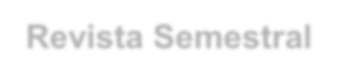 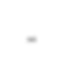 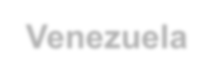 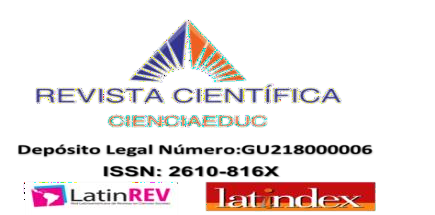 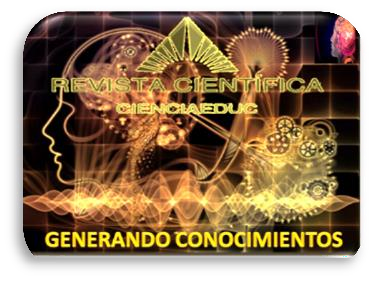 Volumen 4,  Número 1  Enero a Julio 2021
Revista Semestral. Venezuela
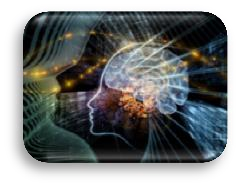 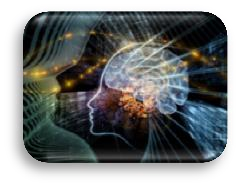 Esencia Educativa del Profesional No Docente. Hacia una Teoría Epocal Desde los Cimientos Epistémicos Académicos Postmodernos
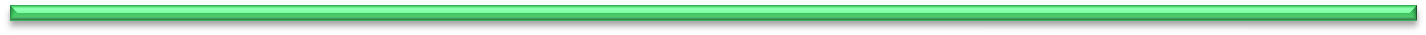 MSc. Kimberllin García
13
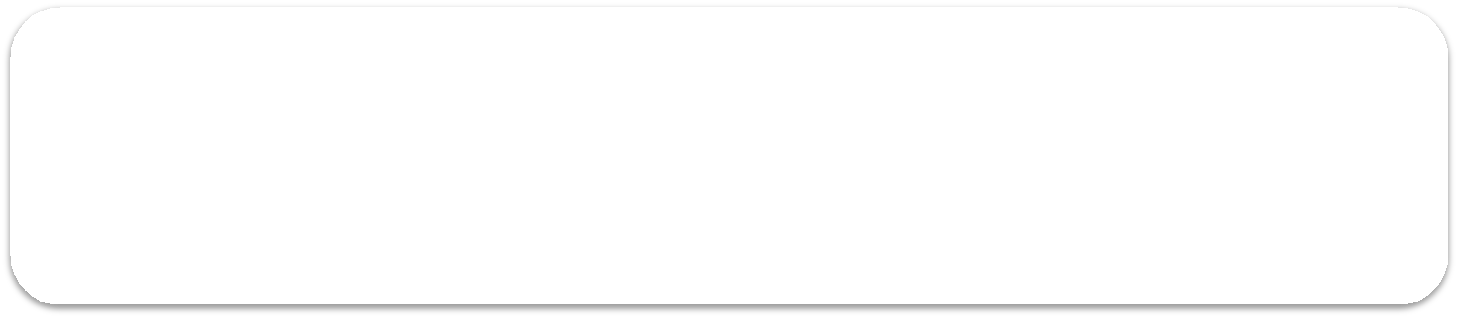 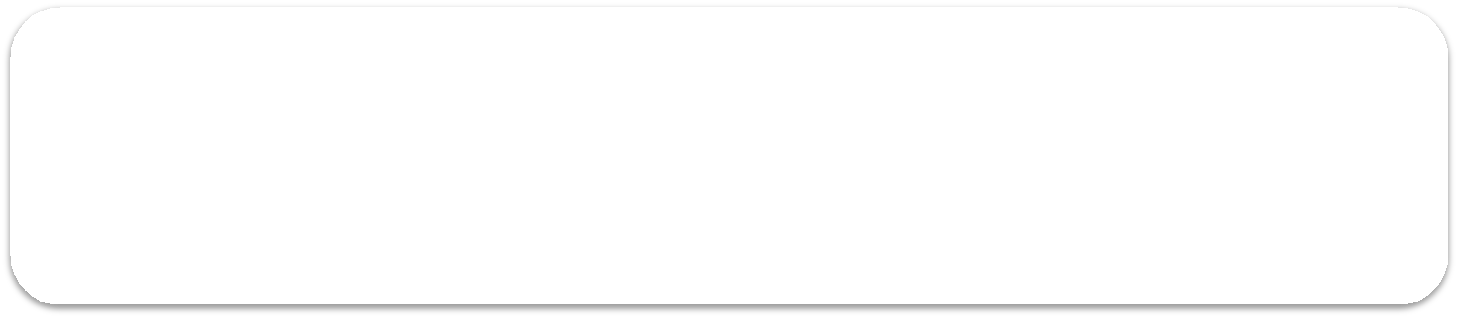 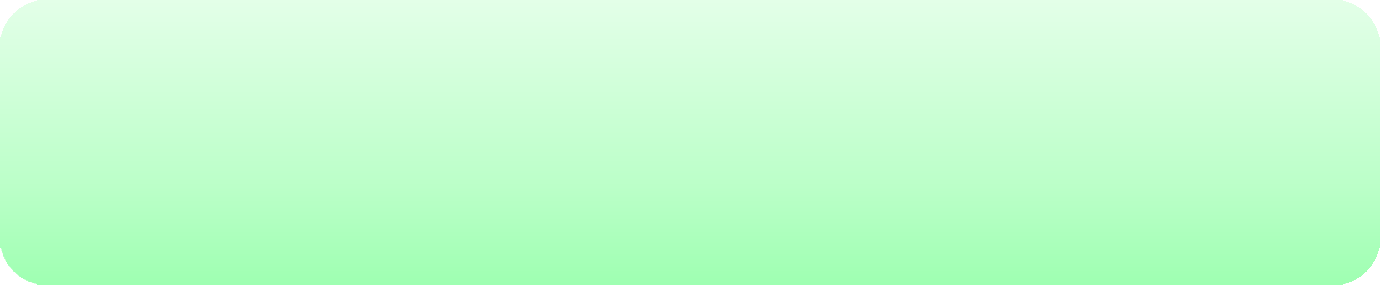 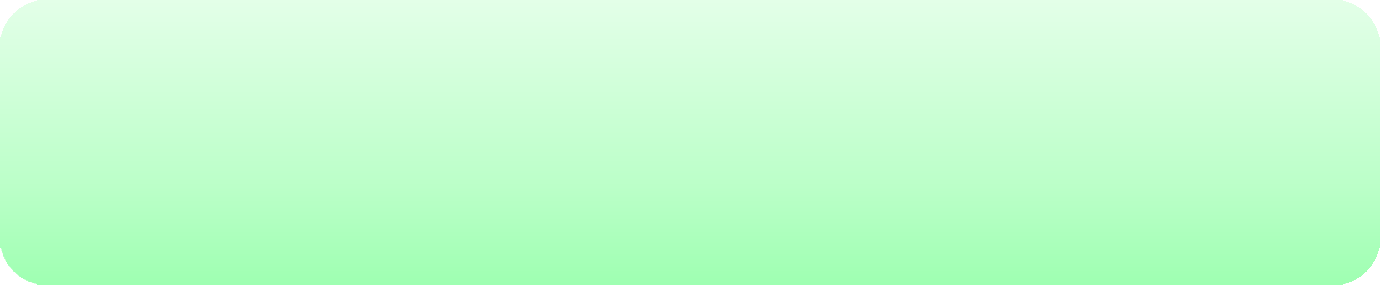 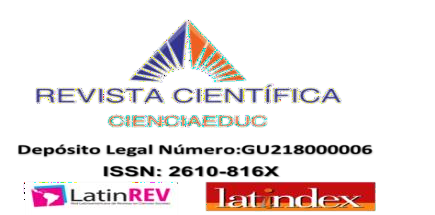 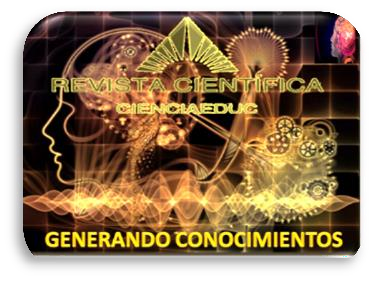 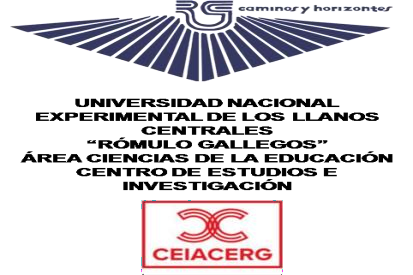 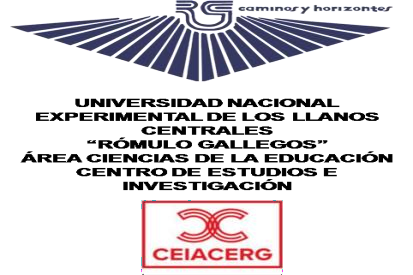 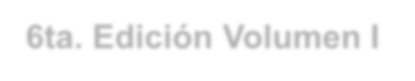 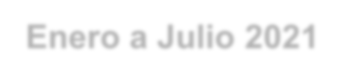 6ta. Edición Volumen I Enero a Julio 2021 Revista Semestral- Venezuela
REFLEXIONES SURGIDAS

La práctica pedagógica, que desde una perspectiva ontológica, es compleja y ajustada a los tiempos epocales post modernos, sin embargo cuando reflexionamos entre el ser y el deber ser de la actuación del docente encontramos que nos corresponde orientar a los estudiantes, contribuir a su formación integral, pero muchas veces se hace difícil la formación de nuestros hijos y no logramos que progresen en sus  estudios y en  su vida personal y esta es una seria certeza de nuestra realidad como formadores, llegarnos a convertir más en docentes que en padres, porque estamos más tiempo en nuestra labor docente aun en casa que en la casa misma, aun cuando en la práctica de aula se mantiene los mismos esquemas añejos del pasado moderno o bien centra dos en la institución o en el cumplimiento de objetivos obviando al ser humano en su crecimiento integral como es el nuevo paradigma educativo integrador, holista y postmoderno
Por lo tanto, otro componente importante es el currículo y en nuestras instituciones educativas y más en la universitaria coexisten tres versiones: (a) un currículo oficial, prescrito por las autoridades educativas, (b) un currículo oculto, derivado de a rutinas, prácticas y costumbres que se dan en la institución y (c) un currículo real como expresión del balance de los dos anteriores. Lo que indica que es una cosa es la que nos dice el programa que enseñemos; otra la que realmente enseñamos y otra distinta es la que aprenden los alumnos.
Es importante destacar que el propósito de formar necesita una teoría pedagógica, pues, la pedagogía se fundamenta en la formación y este proceso debe tener como orientación al hombre, entonces, necesitamos una antropología y una cosmovisión; es decir, una concepción del hombre que se quiere formar y un proyecto  de  la sociedad que queremos, aun cuando no aplique para las universidades por ser atención de jóvenes y no de niños es la pedagogía la que orienta los aprendizajes de manera más profunda y además guía la didáctica y por tanto la praxis.
Todos elementos se desarrollan en un contexto multirreferencial constituido por una compleja red dinámica y cambiante. La realidad contextual ejerce su influencia en la vida institucional y en las demás esferas de la vida social y en esta realidad la cotidianidad es relevante, pues, se trata del mundo diario de intercambios, interacciones, símbolos  y significados en los cuales participamos consciente o inconscientemente los docentes y los estudiantes.
Es  de  hacer  notar  las  nuevas  exigencias  curriculares  de  los  recintos  universitarios  y  las transformaciones profundas de las perspectivas educativas guían hacia innovadoras y variadas formas de construir el conocimiento apoyado en las tecnologías lo cual está ausente en los currículos meritando una formación permanente también en competencias tecnológicas que se ajuste a los tiempos posmodernos y donde por supuesto  la carencia de preparación es grande ante las situaciones complejas e imprevistas que acontecen en lo cotidiano.
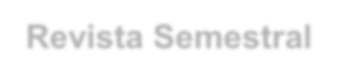 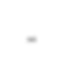 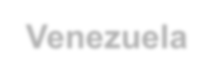 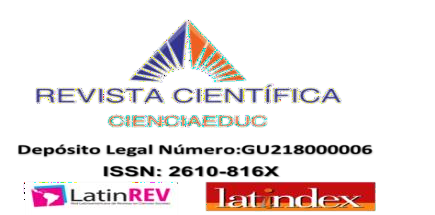 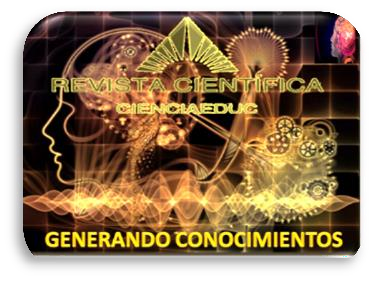 Volumen 4,  Número 1  Enero a Julio 2021
Revista Semestral. Venezuela
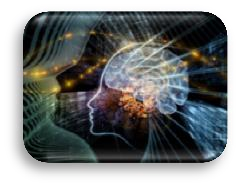 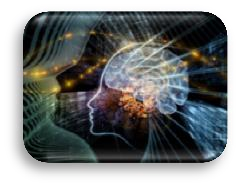 Esencia Educativa del Profesional No Docente. Hacia una Teoría Epocal Desde los Cimientos Epistémicos Académicos Postmodernos
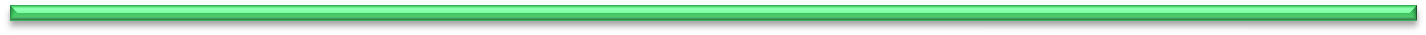 MSc. Kimberllin García
135
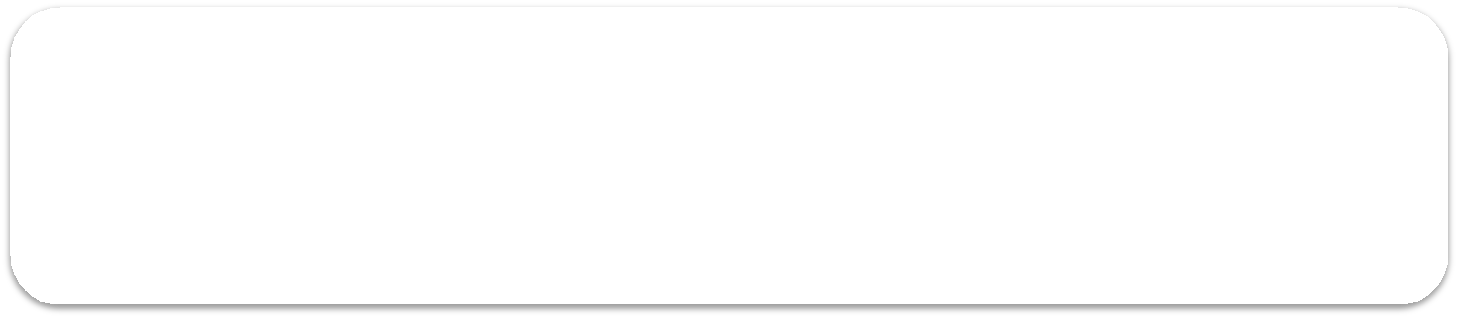 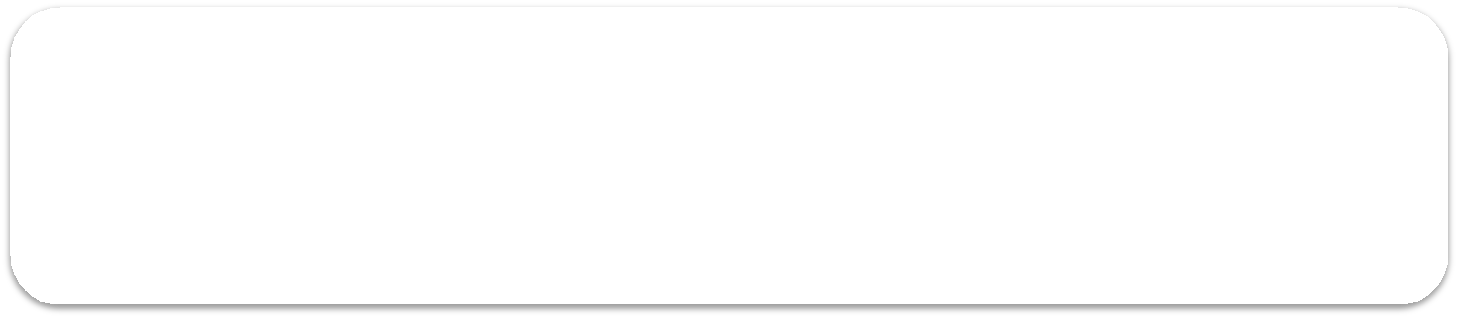 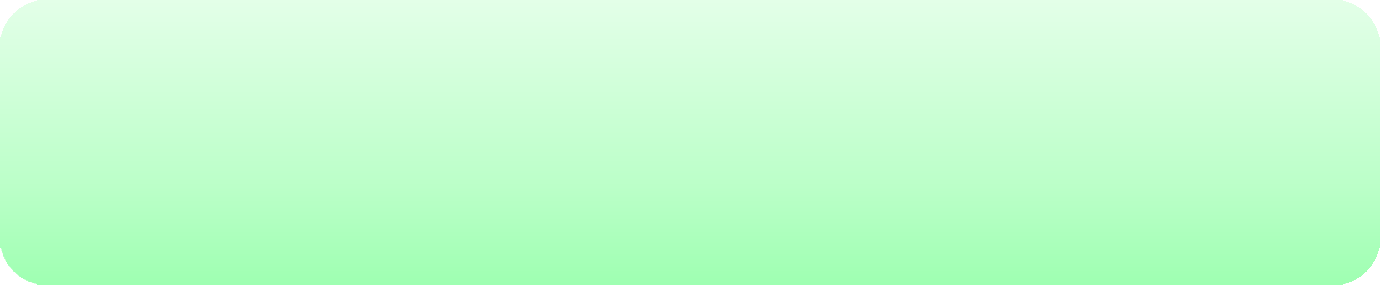 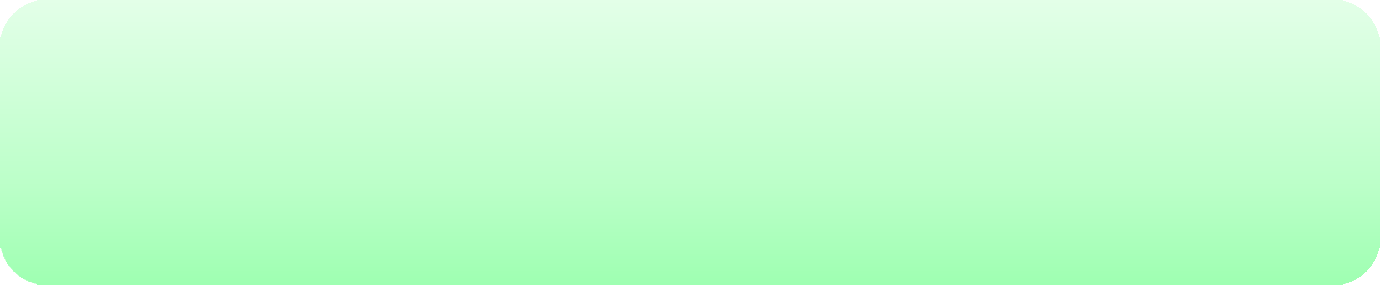 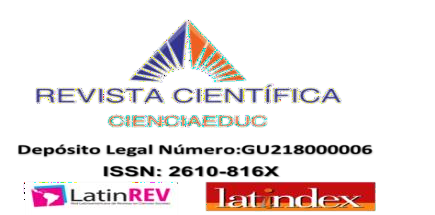 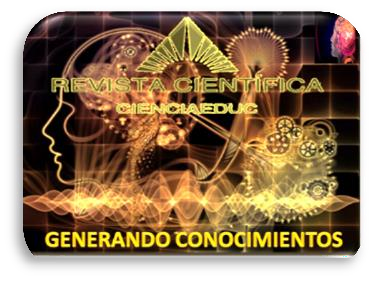 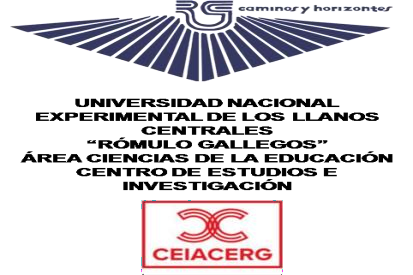 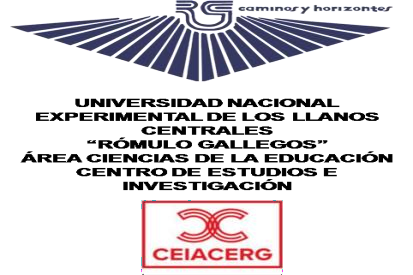 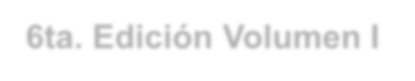 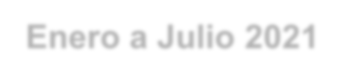 6ta. Edición Volumen I Enero a Julio 2021 Revista Semestral- Venezuela
SEÑALAMIENTOS BIBLIOGRÁFICOS
Arellano H., A (2012) “Epistemología de la antropología como teoría del hombre”. París (2012), pp.
59-86 vol. 6, núm 2.
Balza, A. (2011) Complejidad, Transdisciplinariedad y Transcomplejidad. Los Caminos de la Nueva Ciencia. Caracas. Fondo Editorial Gremial APUNESR.
Bravo, Arturo (2010) “Integración de la epistemología en la formación del profesorado de ciencias” en la Universidad Autónoma de Barcelona. España
Colom,A (y) Melich.(1994).Después de la Modernidad. Nuevas Filosofías de la Educación. Barcelona: Paidos Ibérica.
Lanz, R. (2004). El Arte de Pensar sin Paradigmas. [Revista en línea].Disponible: http//www.voltairen
et.org/articl. [Consulta: 2017, Octubre 14].
Levinas, E. (2004). El Tiempo y el Otro. Barcelona: Paidós. Lyotard, J. (1991). La Condición Postmoderna. Madrid: Cátedra.
Lyon, D. (1994) Postmodernidad: la historia de una idea, en Postmodernidad. Madrid, Alianza Luhmann, (1993) Teoría de la sociedad, Universidad Iberoamericana, México D.F (1993)
Machado, A. y Otros (2004). Educación: La Tarea Pendiente de América Latina. En: Revista Perspectiva. Nº 5. Bogotá. Colombia: Instituto de Ciencia Política.
Morín, E. (2000). Introducción al pensamiento complejo. Madrid, España: Gedeza.
Morín, E; Ciurana, E y Motta, R (2006) Educar en la era planetaria. Ediciones Gedisa. España.
Nietzsche, F. (1882). La Gaya Ciencia. [Documento  en línea].Disponible. http://www.librodot. [Consulta: 2018, Enero 20].
Orcajo, A (1998). La Postmodernidad o la Fractura de las Ilusiones.(2ª.ed).Valencia: UC.
Parmeggiani, M. (2003). Experimentalismo versus hermenéutica: G. Deleuze. Episteme, Vol. 23, (2) 127-149
Pérez, 2000 Epistemología, Currículum y Formación Docente. Universidad de Oriente. Coordinación de Publicaciones. Barcelona.
Ritzer, (1993), Ideas sobre la complejidad y el postmodernismo: Murcia. España Editores ETTSC.
Rosales (1999)La reflexión sobre la educación y la construcción del conocimiento en el adulto.
Ediciones Nueva Época, núm. 8, México
Schvarstein, (1998). Tensiones y Paradojas. Buenos Aires, Argentina: PAIDOS.
Taylor, S Y Bogdan, R (1989). Introducción a los Métodos Cualitativos de Investigación. La Búsqueda de Significados. Buenos Aires. Ediciones Paidos.
Terino (2003)Filosofía de la sospecha: pensamiento crítico y retorno a los orígenes. Taurus, Madrid,.
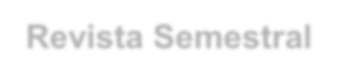 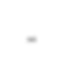 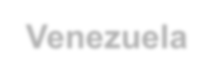 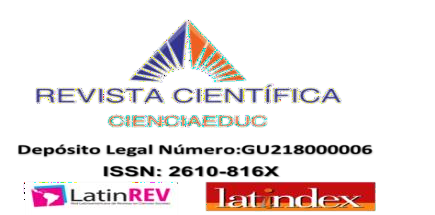 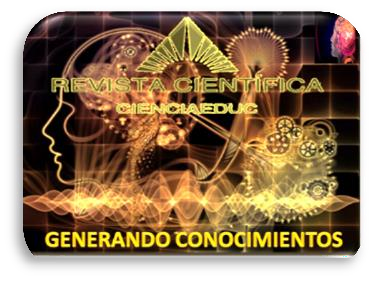 Volumen 4,  Número 1  Enero a Julio 2021
Revista Semestral. Venezuela
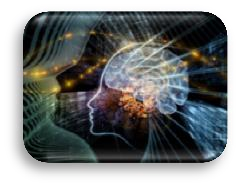 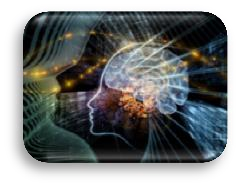 Esencia Educativa del Profesional No Docente. Hacia una Teoría Epocal Desde los Cimientos Epistémicos Académicos Postmodernos
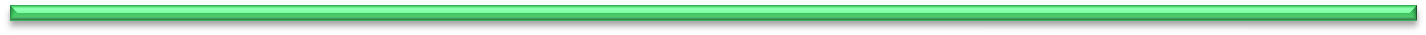 MSc. Kimberllin García
136
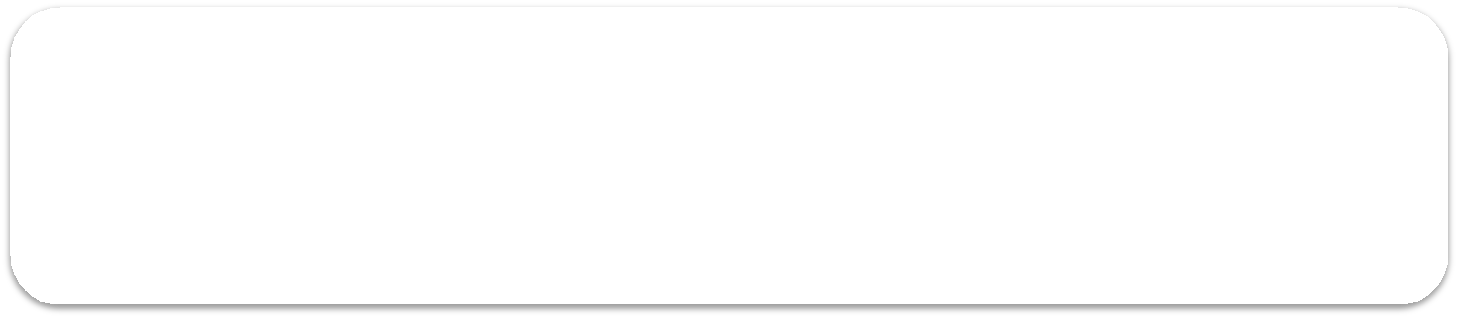 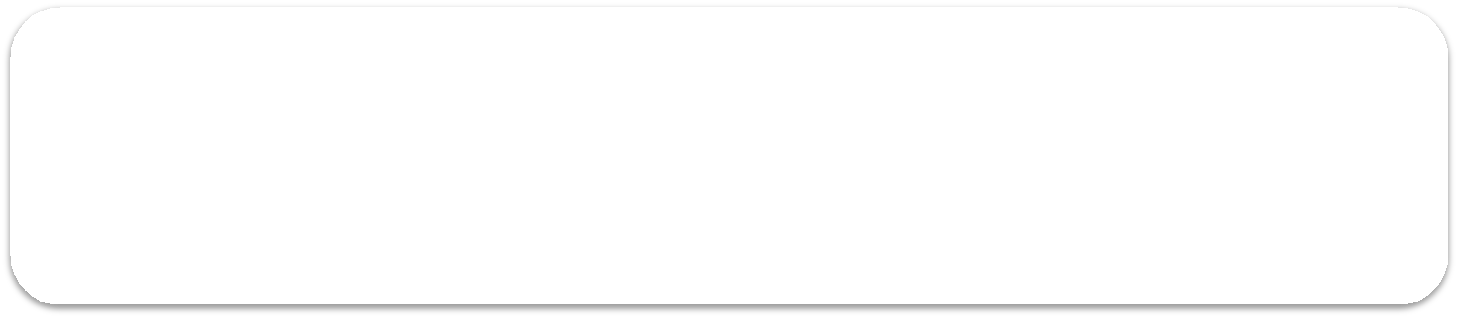 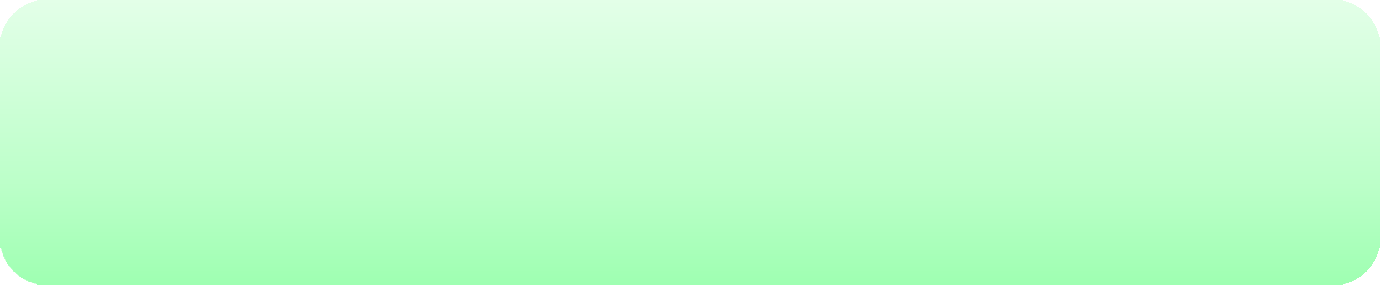 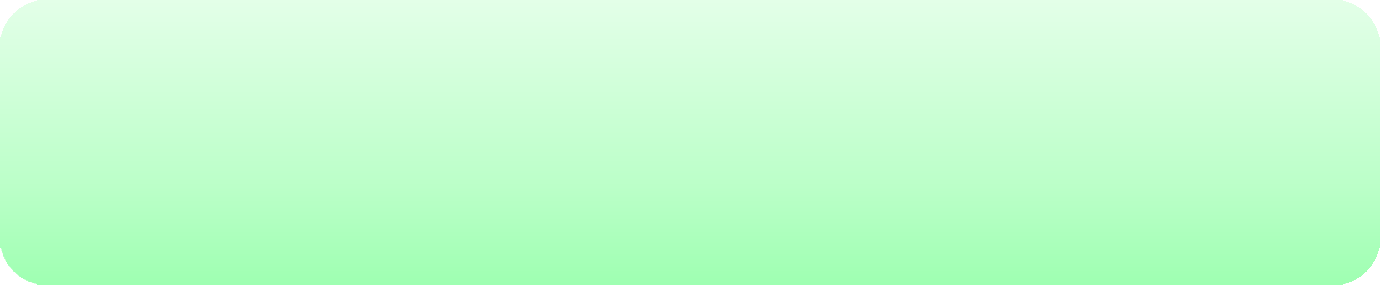 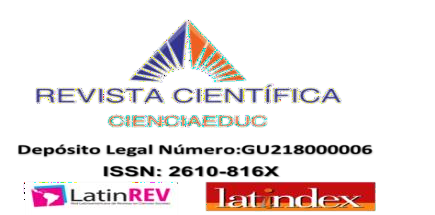 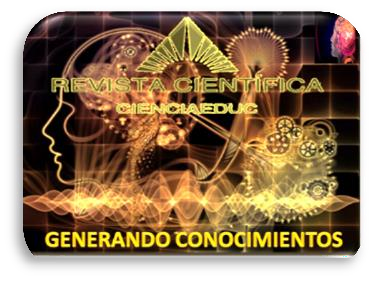 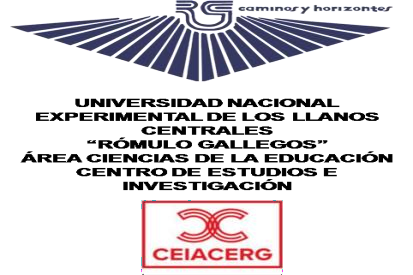 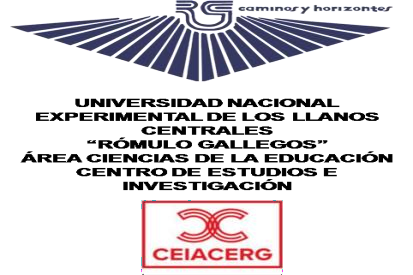 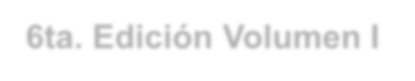 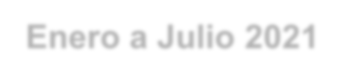 6ta. Edición Volumen I Enero a Julio 2021 Revista Semestral- Venezuela

Ugas, G. (2005). Epistemología de la Educación y la Pedagogía. San Cristóbal. Ediciones del Taller Permanente de Estudios Epistemológicos UNESCO (1998): La educación superior para una nueva sociedad: la visión estudiantil.
Universidad  Nacional  Experimental  Rómulo  Gallegos.(2006)  Normas  Para  la  Elaboración  y Aprobación de Trabajos Técnicos. Trabajos Especiales de Grado, Trabajos de Grado y Tesis Doctorales. San Juan de los Morros- Edo. Guárico en Ciencias Sociales.
Van Manen (2008),La metodología fenomenológico-hermenéutica de M. Van Manen en el campo de la investigación educativa. Posibilidades y primeras experiencias. Facultad de Ciencias de la Educación Universidad Autónoma de Barcelona Revista de Investigación educativa.
Vossio, R. (2002) Certificación y normalización de competencias. Orígenes, conceptos y prácticas.
Boletín CINTERFOR # 152,
Winch Peter (1994) El lenguaje de la Acción. Paradigma: Interpretativo Instituto de Estudios Sociales
Avanzados. Consejo Superior de Investigaciones Científicas. Chile.
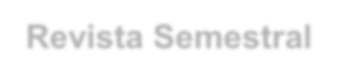 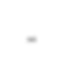 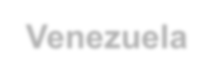 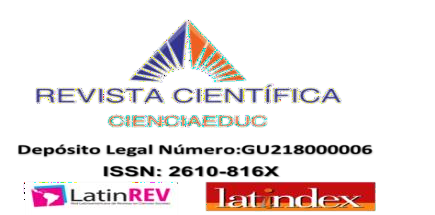 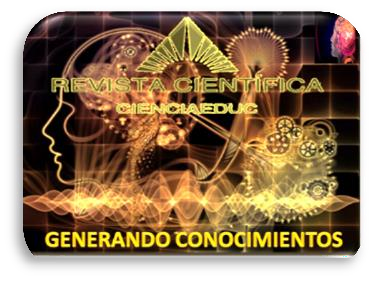 Volumen 4,  Número 1  Enero a Julio 2021
Revista Semestral. Venezuela
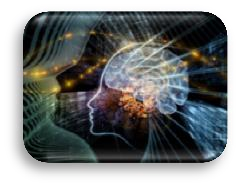 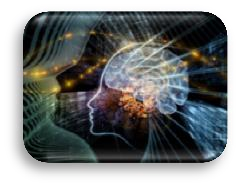 Esencia Educativa del Profesional No Docente. Hacia una Teoría Epocal Desde los Cimientos Epistémicos Académicos Postmodernos
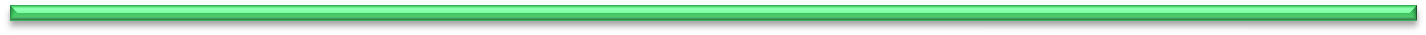 MSc. Kimberllin García
137
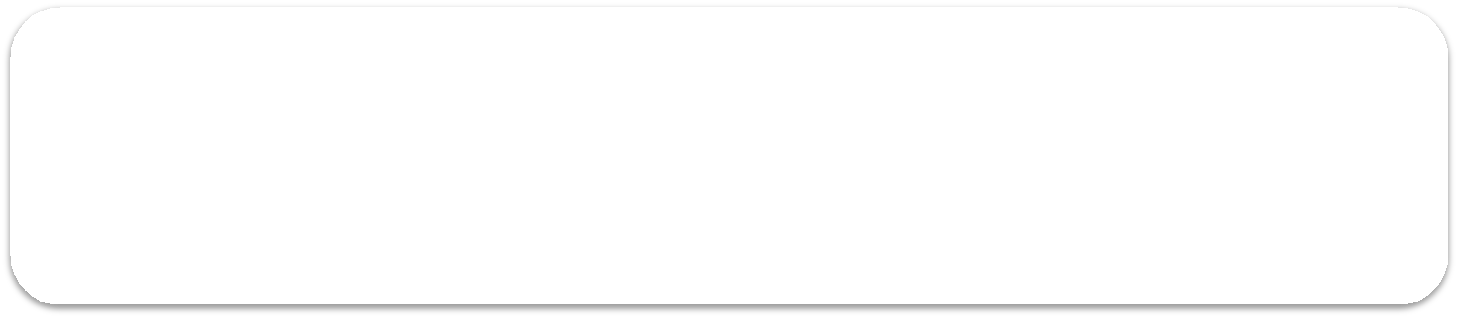 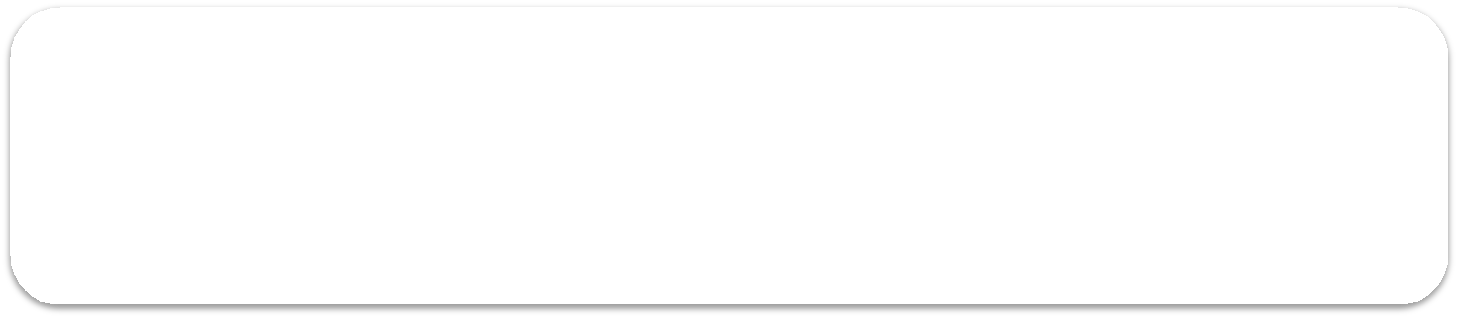 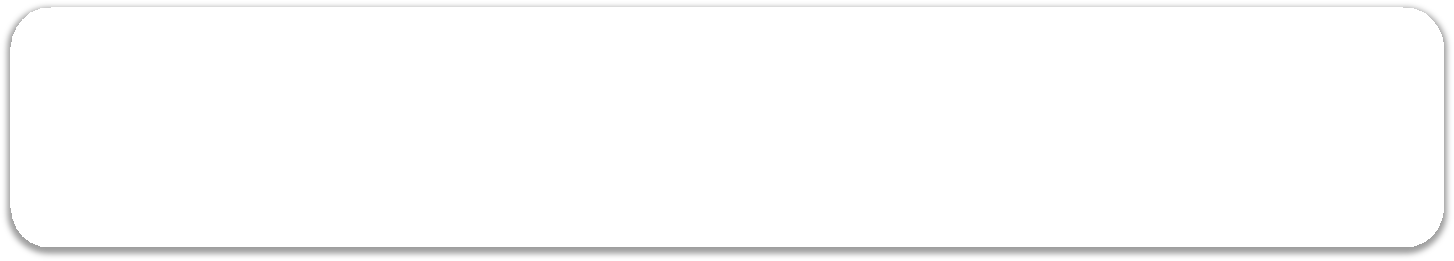 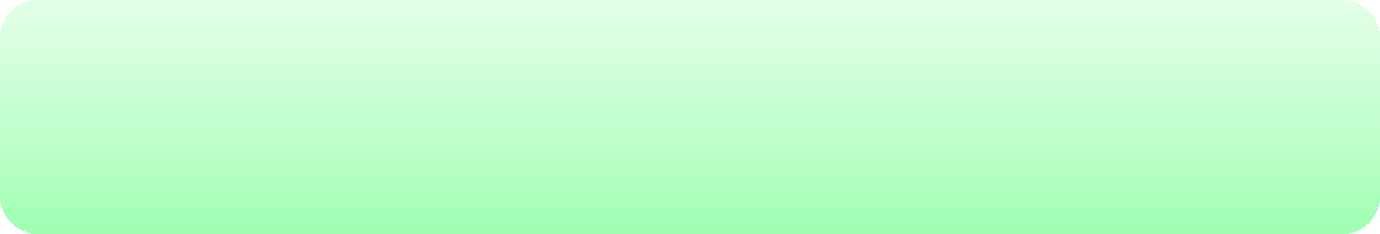 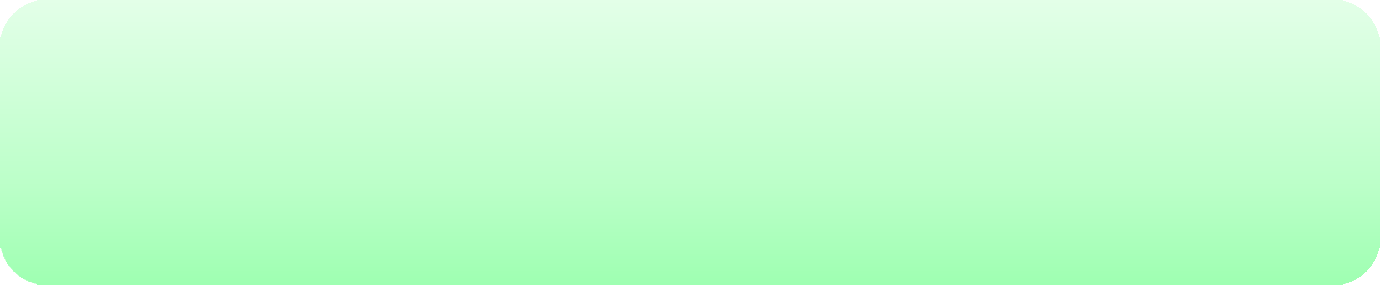 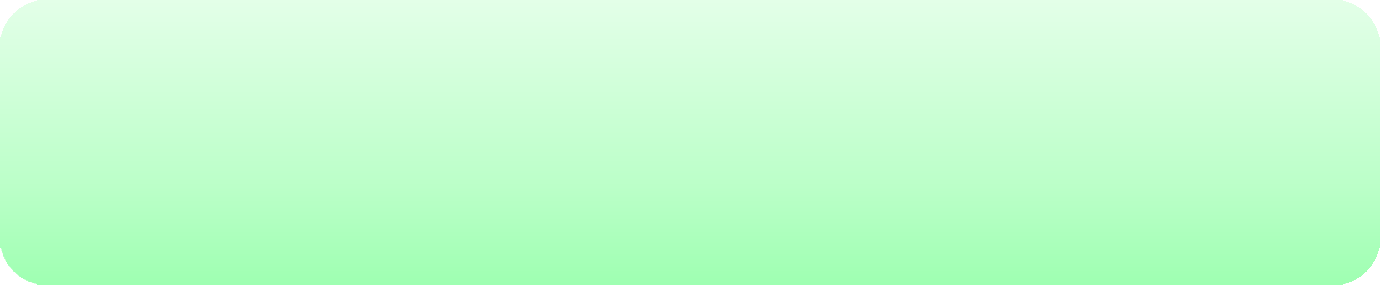 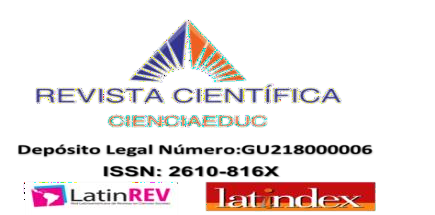 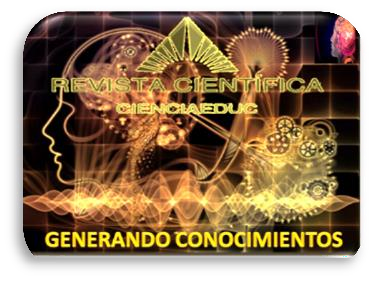 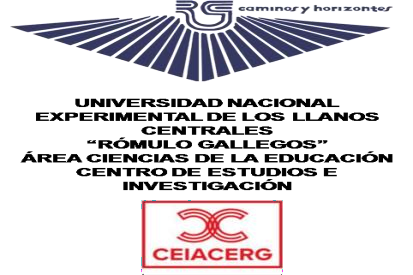 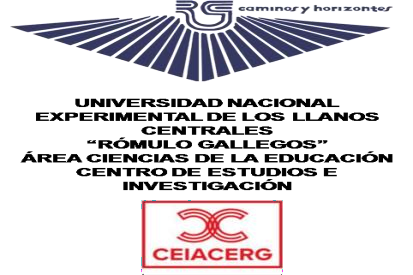 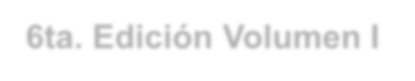 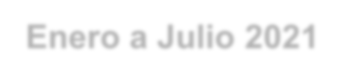 6ta. Edición Volumen I Enero a Julio 2021
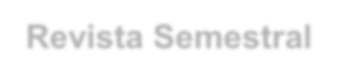 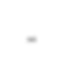 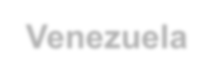 Revista Semestral- Venezuela
Para citar este artículo
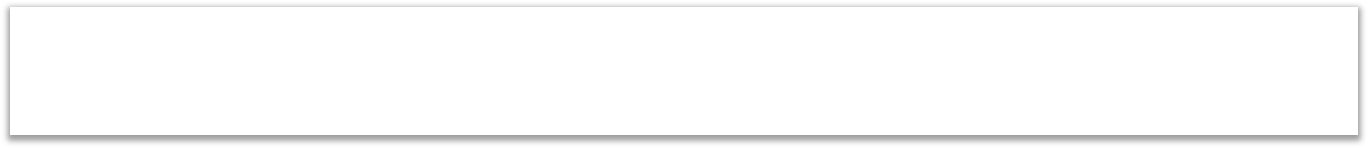 Dr. José Jesus Brito Cova
Universidad Nacional Experimental Simón Rodríguez (UNESR - Venezuela)
Correo Electrónico: granmaestro2021@gmail.com
Como citar este artículo: José J. Brito Cova (2021), “Empoderamiento de los Criterios Usabilidad y Utilidad Tecnológica como Elementos de Inclusión Social en la Gestión Comunitaria.” I (1-13)
Recibido: Septiembre 2020
Revisado: Octubre 2020
Aceptado: Octubre 2020
Empoderamiento de los Criterios Usabilidad y Utilidad Tecnológica como Elementos de Inclusión Social en la Gestión Comunitaria.
RESUMEN

La presente investigación se orienta a desarrollar el empoderamiento de los criterios usabilidad y utilidad tecnológica como elementos de inclusión social en la gestión comunitaria; teniendo en cuenta que tales herramientas se ven enmarcadas en las actividades de trabajo social como un componente enriquecedor de las labores comunitarias. En tal sentido, se hace pertinente que el consejo comunal se adentre en el manejo adecuado de las TIC, como organizaciones que aprenden y crecen como un gran equipo. Entre los referentes se mencionan a Zambrano (2008), sobre desarrollo endógeno socialista y defensa popular y Martínez (2002), La investigación cualitativa, etnográfica en educación. Esta investigación se enmarca dentro del enfoque cualitativo, basado en el método fenomenológico, adaptándose a la concepción de transformación social; de igual manera se considera investigación de campo, pues toma los datos de la realidad, sin el uso de intermediarios, y a su vez recolecta información a través de fuentes secundarias. Se concluye que el consejo comunal como organización social han de estar íntimamente conectados/articulados con las nuevas tecnologías de la información y comunicación; su injerencia está ligada a la presentación y ejecución de proyectos sociales orientados a producir cambios significativos en el entorno social con participación del colectivo esto sin duda mejorará el acceso a la información, y apropiarse de lo útil y uso, conllevando a optimizar los asuntos relacionados con la toma de decisiones, logrando además, nuevas formas de comunicación horizontal con los entes gubernamentales y no gubernamentales.
.
Descriptores: Empoderamiento, TIC, Inclusión Social, Tecnológica.

Reseña Biográfica: Estudios profesionales: Dr. en Ciencias Administrativas. MSc. en Educación Robinsoniana. MSc. en Planificación y Administración Educativa. Experto en Tecnología Educativa. Experto en Procesos e-learning. Especialista en Planificación y Administración de la Educación Superior. Actualmente: Coordinador de Planificación Curricular en la UNESR Núcleo Barcelona. Facilitador/tutor en las carreras de Educación y Administración.
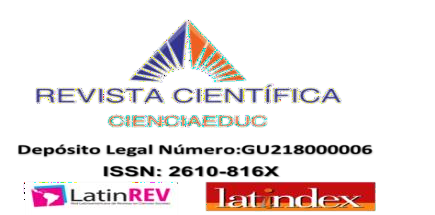 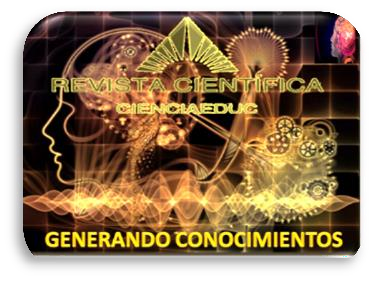 Volumen 4,  Número 1  Enero a Julio 2021
Revista Semestral. Venezuela
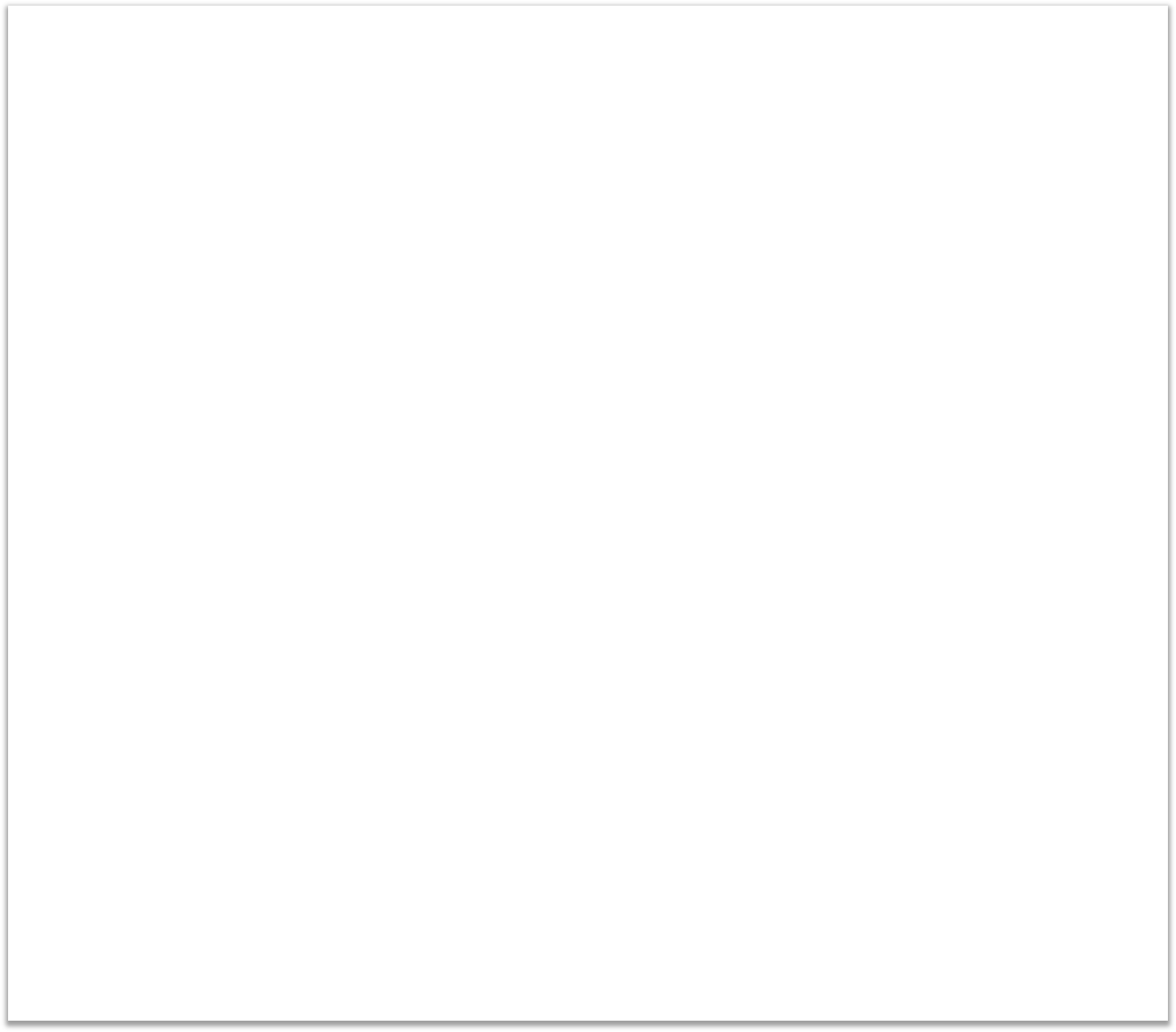 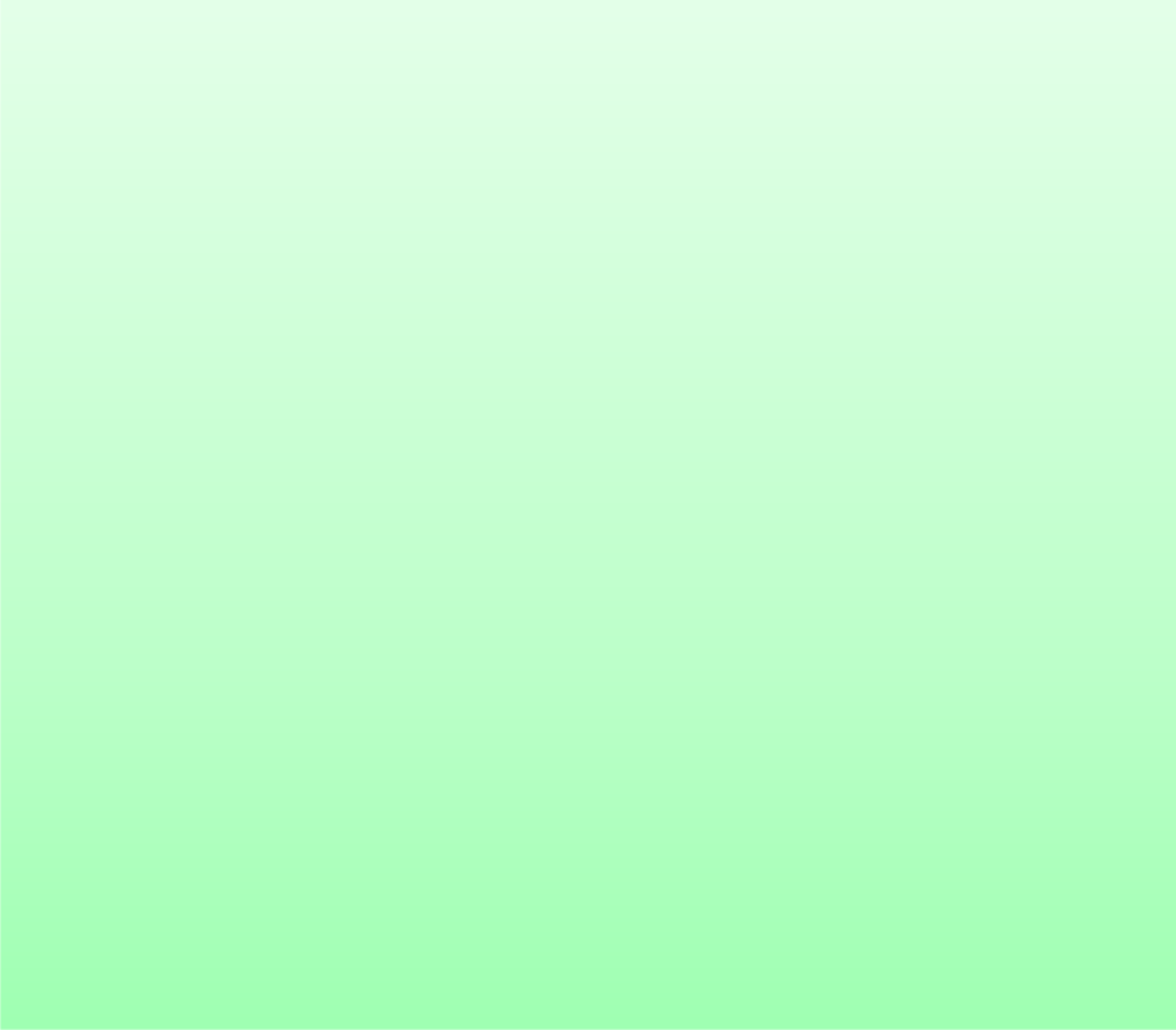 138
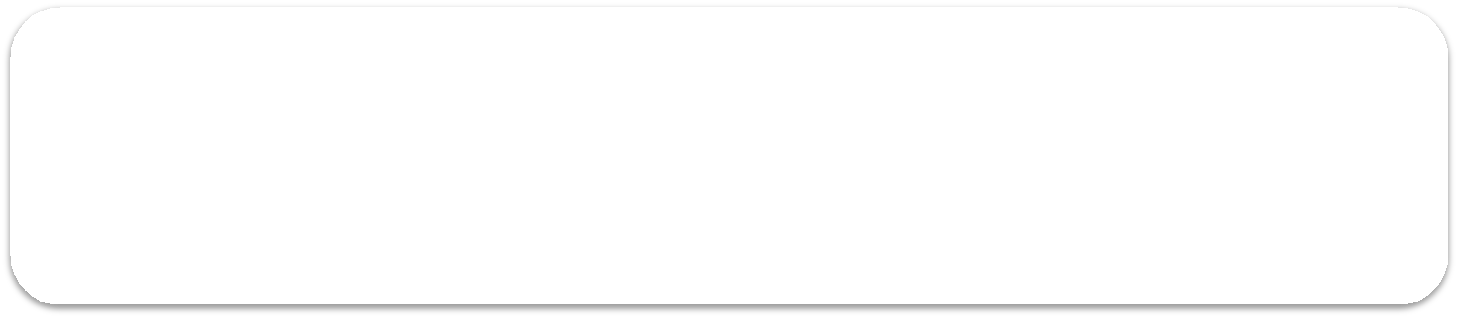 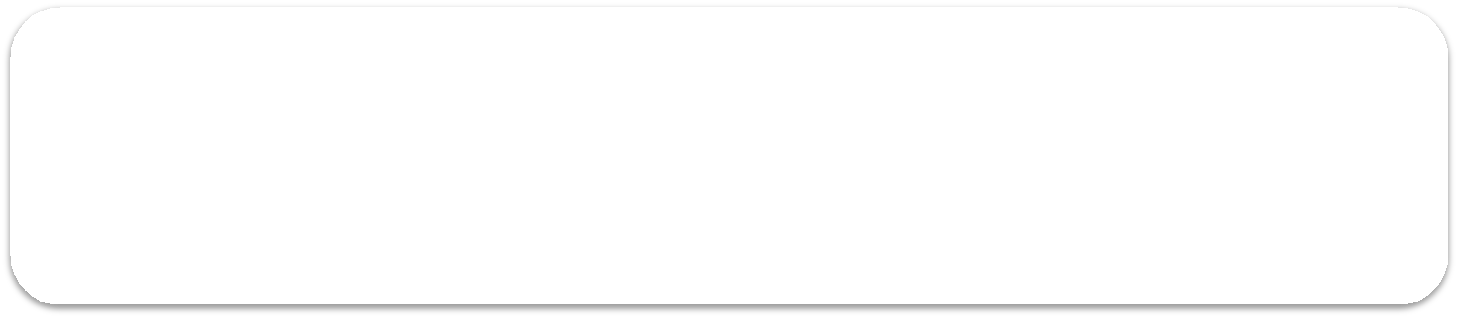 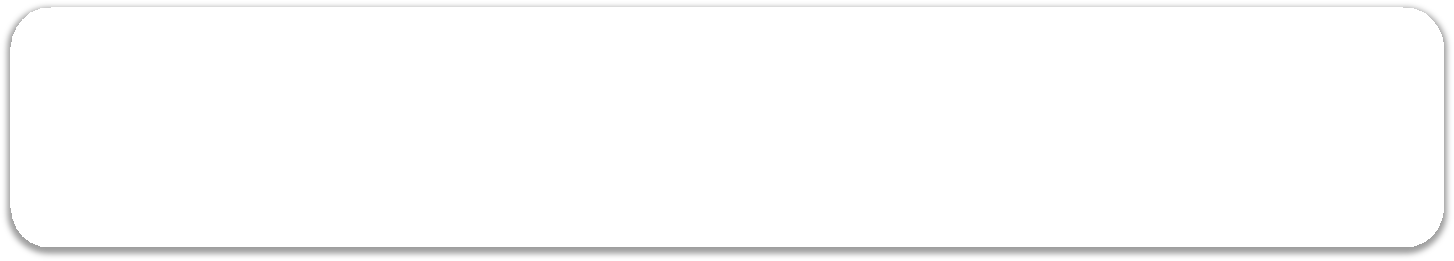 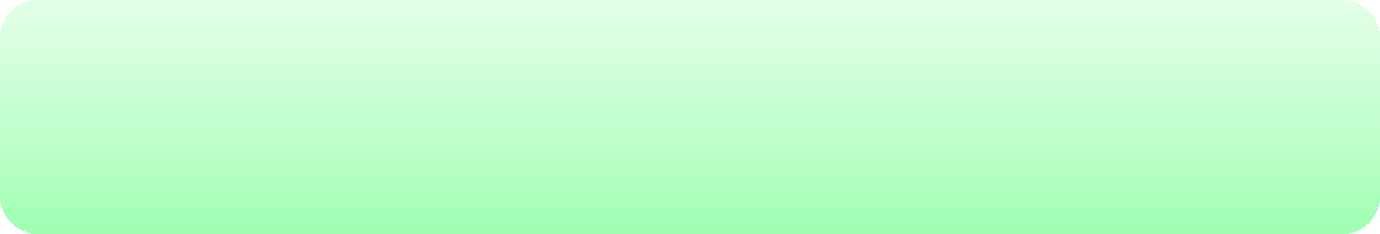 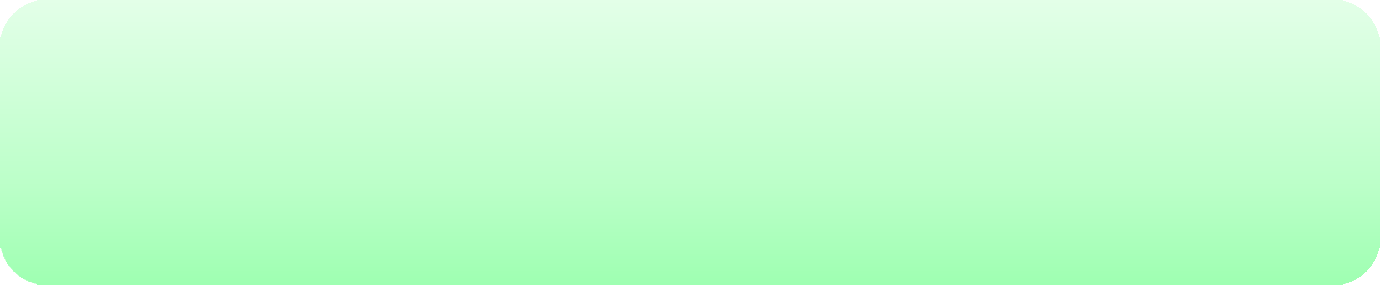 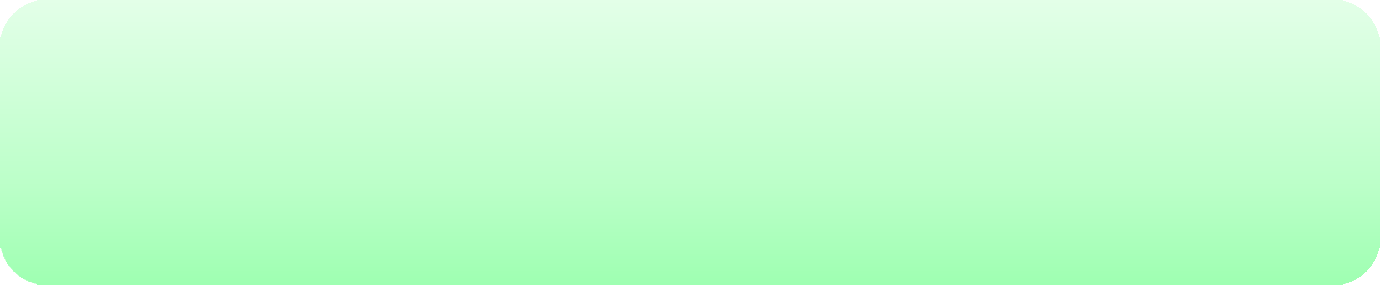 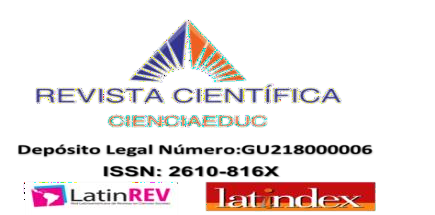 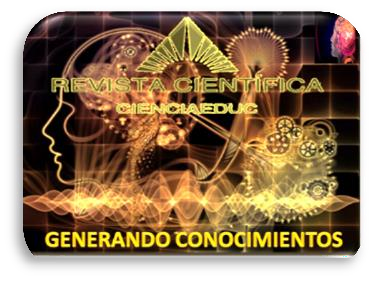 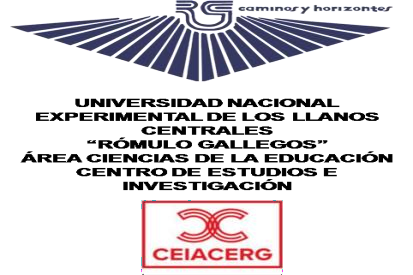 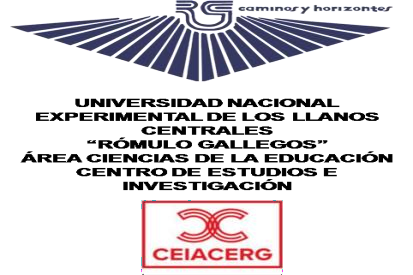 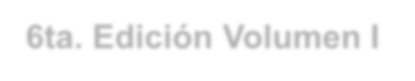 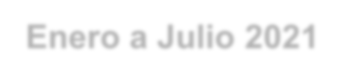 6ta. Edición Volumen I Enero a Julio 2021
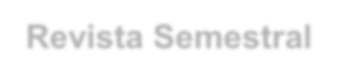 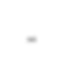 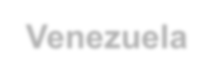 Revista Semestral- Venezuela
Para citar este artículo
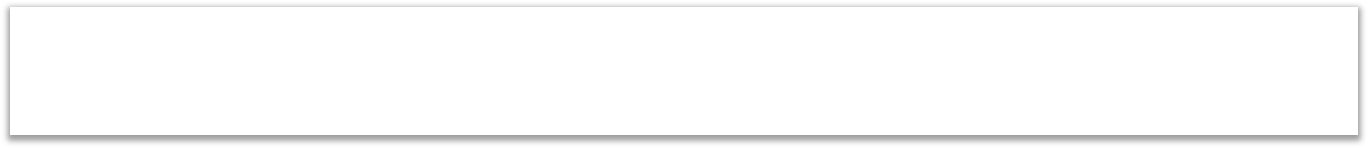 Dr. José Jesus Brito Cova
Simón Rodríguez National Experimental University (UNESR – Venezuela
Email: granmaestro2021@gmail.com
How to cite this article: José J Brito Cova (2021), “Empowerment of Usability and Technological Utility Criteria as Elements of Social Inclusion in Community Management" I (1-13)
Received: September 2020
Revised: October 2020
Accepted: October 2020

Empowerment of Usability and Technological Utility Criteria as Elements of Social Inclusion in Community Management

ABSTRACT

This research is aimed at developing the empowerment of usability and technological utility criteria as elements of social inclusion in community management; taking into account that such tools are framed in social work activities as an enriching component of community work. In this sense, it is pertinent that the community council delve into the proper management of ICT, as organizations that learn and grow as a great team. Among the references mentioned are Zambrano (2008), on endogenous socialist development and popular defense  and Martínez  (2002), Qualitative, ethnographic research  in education. This research is framed within the qualitative approach, based on the phenomenological and interpretive method and a correlational paradigm, adapting to the conception of social transformation; In the same way, it is considered field research, since it takes data from reality, without the use of intermediaries, and in turn collects information through secondary sources. It is concluded that the communal council as a social organization must be closely connected / articulated with the new information and communication technologies; Its interference is linked to the presentation and execution of social projects aimed at producing significant changes in the social environment with the participation of the group, this will undoubtedly improve access to information, and appropriate the useful and use, leading to optimize the issues related to decision making, also achieving new forms of horizontal communication with governmental and non-governmental entities.

Descriptors: Empowerment, TIC, Social Inclusion, Technology.

Biographical Review: Professional studies: Dr. in Administrative Sciences. M.Sc. in Robinsonian Education. M.Sc. in Educational Planning and Administration. Expert in Educational Technology. Expert in e-learning processes. Specialist in Planning and Administration of Higher Education. Currently: Coordinator of Curricular Planning at UNESR Núcleo Barcelona. Facilitator / tutor in Education and Administration careers.
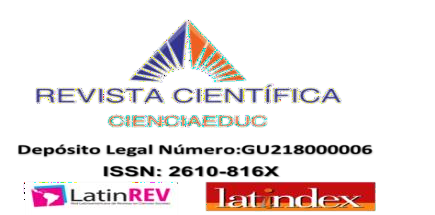 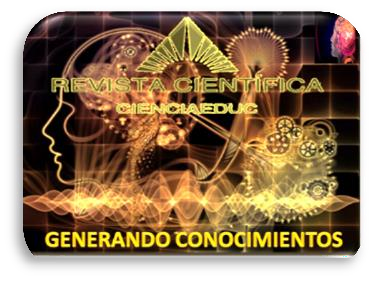 Volumen 4,  Número 1  Enero a Julio 2021
Revista Semestral. Venezuela
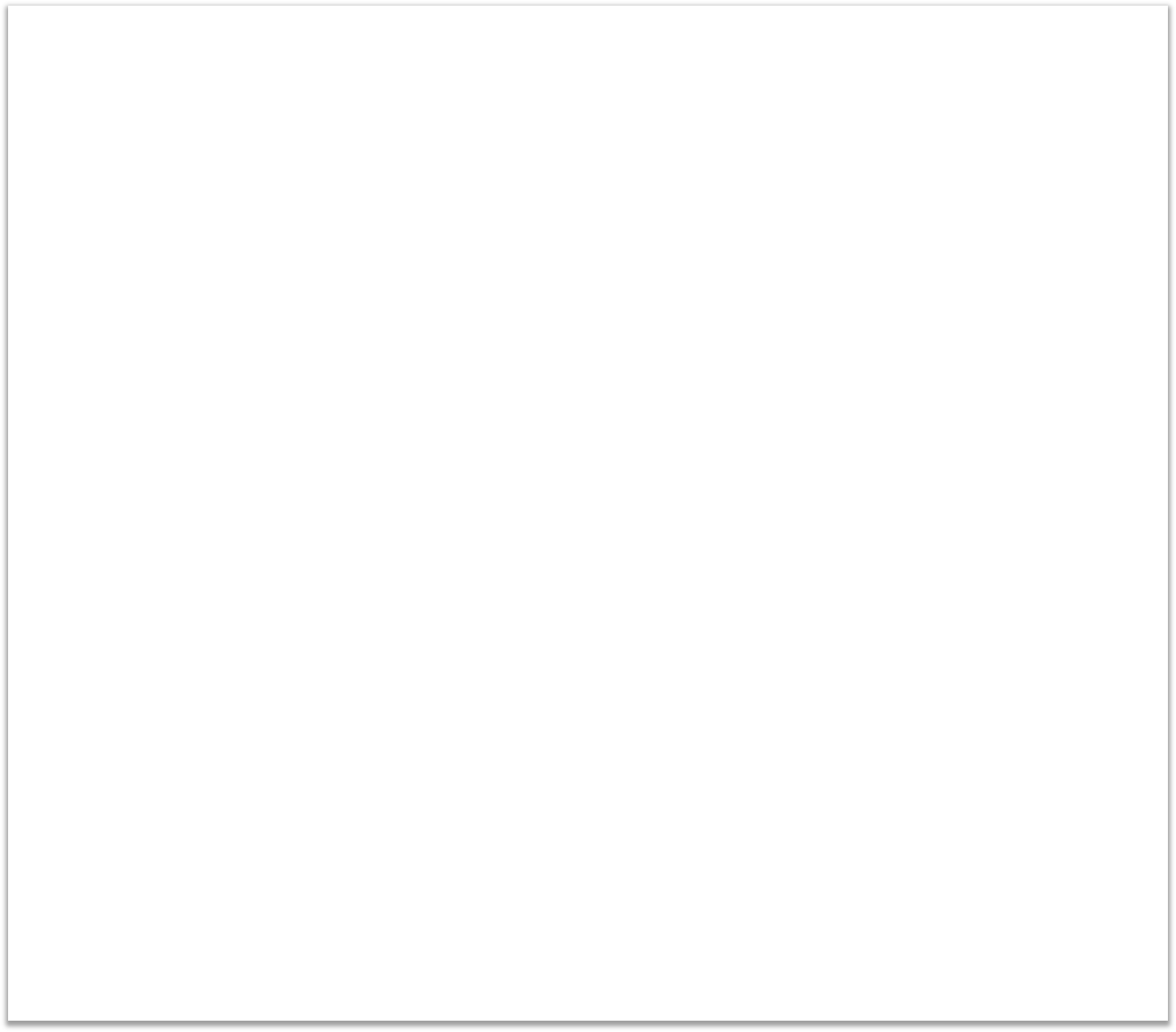 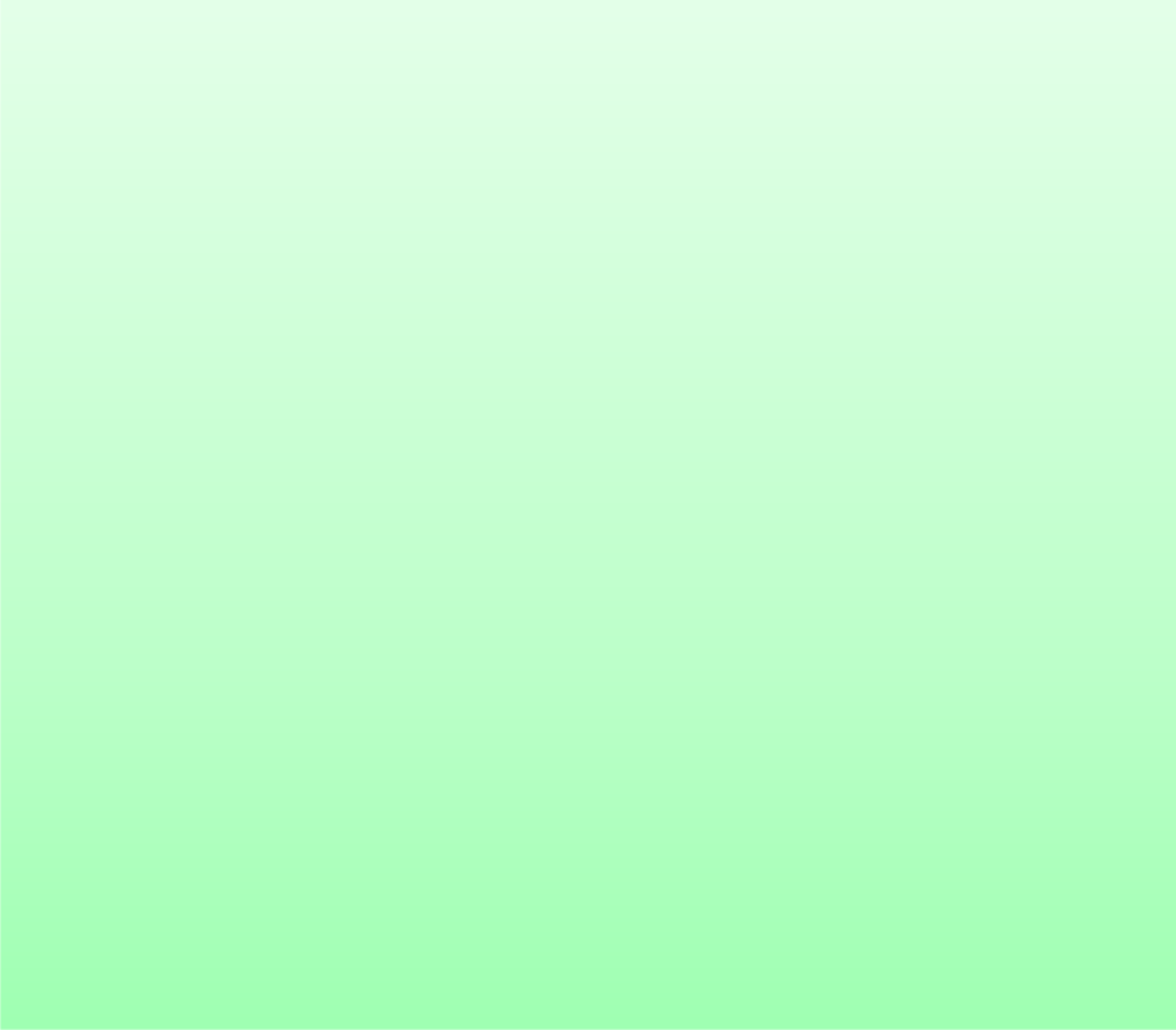 139
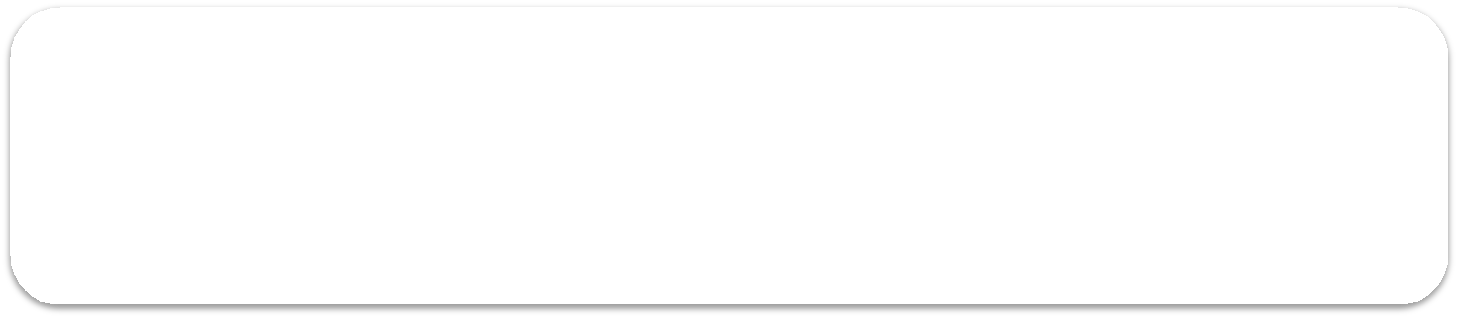 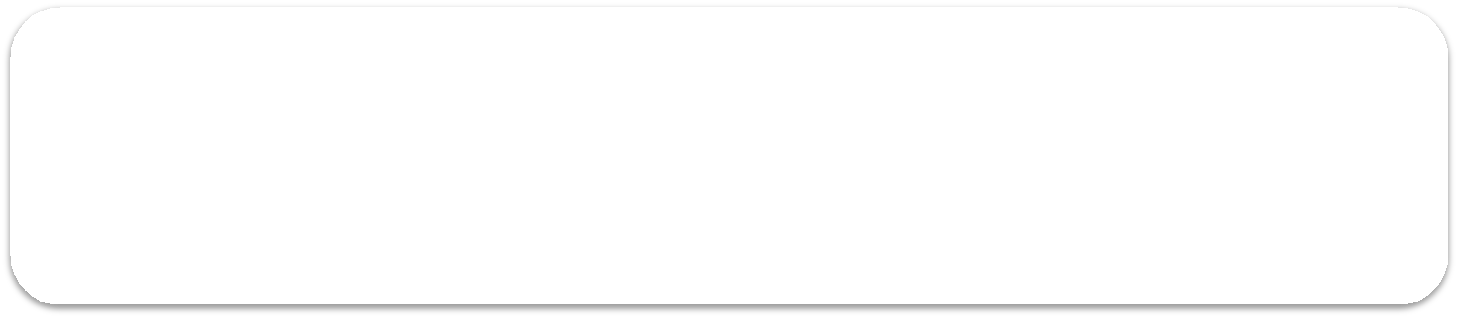 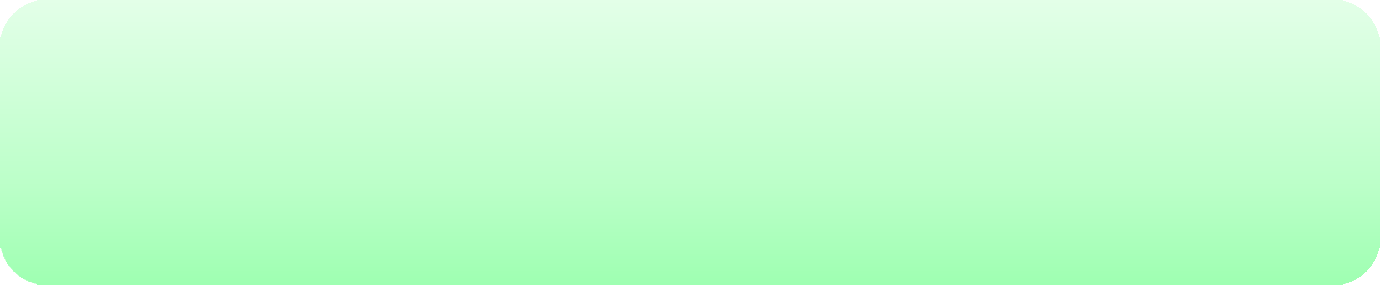 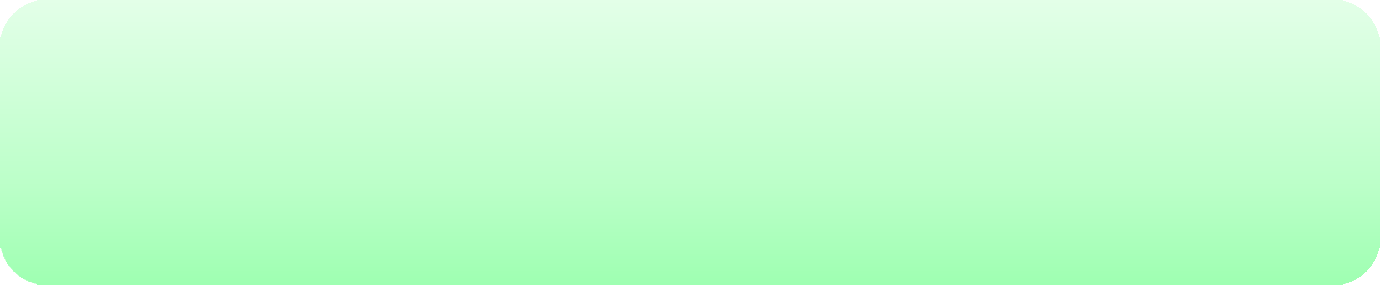 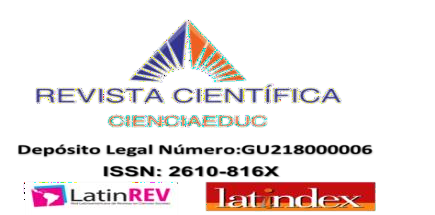 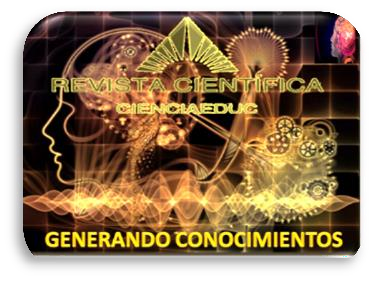 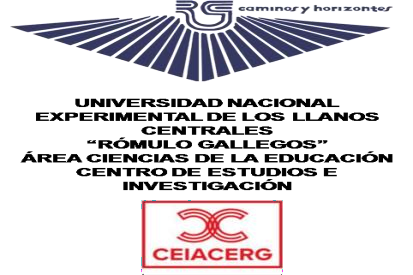 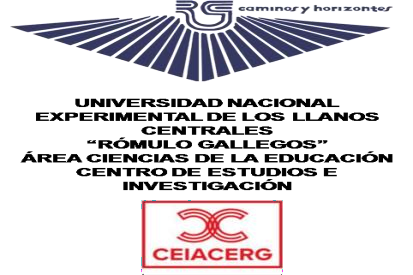 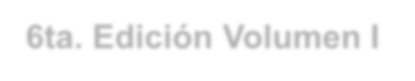 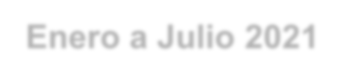 6ta. Edición Volumen I Enero a Julio 2021 Revista Semestral- Venezuela

INTRODUCCIÓN


La relación de los consejos comunales con su entorno es de relevancia para la adecuada estructuración de los proyectos comunitarios, para alcanzar un desarrollo local coherente y planificado, donde el colectivo sea el protagonista para contribuir en la solución de los problemas ajustándose a las necesidades de cada comunidad. Como organización están íntimamente conectados con los adelantos tecnológicos (NTIC: nuevas tecnologías de información y comunicación), porque su actuación está ligada a la presentación y ejecución de Proyectos Sociales orientados a producir cambios significativos en la comunidad con la participación del colectivo.
De allí que la presente investigación se oriente a desarrollar el empoderamiento de los criterios usabilidad  y utilidad  tecnológica  como  elementos  de  inclusión  social  en  la  gestión comunitaria. En ese sentido, la puesta en marcha de proyectos sociales que se basen en el uso de las TIC tiene como marco referencial erradicar la exclusión de aquellos que por diversas razones en otra época y en otros escenarios no han logrado involucrarse activamente en la realización de labores para la transformación y cambio de la realidad en su entorno socio – natural y socio – cultural. Para el abordaje de la investigación se estructura de la siguiente manera:
Momento I: Lo desconocido: (Contexto comunitario, objetivos de la investigación, justificación e importancia); Momento II: Cosmo teórico referencial (antecedentes de la investigación y referentes  teóricos);  Momento  III:  Ámbito  onto-epistemo-metodológico  (método  de investigación, objeto de investigación y técnicas e instrumentos de investigación); Momento IV: Proceso de INFORCO (análisis e interpretación de la información); Momento V: Hallazgos  (conclusiones  y  recomendaciones):  Momento  VI:  El  gran  final  (proyecto comunitario).
La usabilidad y la utilidad tecnológica tienen que ver directamente con la interactividad, con la flexibilidad, accesibilidad y manejo de las herramientas web, cabe mencionar cómo influye en áreas como la educación, la salud, la comunicación, el trabajo, el entretenimiento, entre otras. Como ejemplo de empoderamiento e inclusión social a las personas con alguna discapacidad, ya que para ellas es básico adaptar cualquier dispositivo a sus necesidades: poder cambiar el tipo de letra, convertir textos en voz, facilitar la navegación…, se trata de hacer suyo ese conocimiento lo que puede llegar a marcar su día a día.
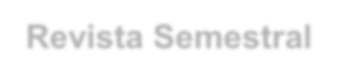 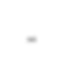 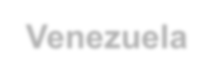 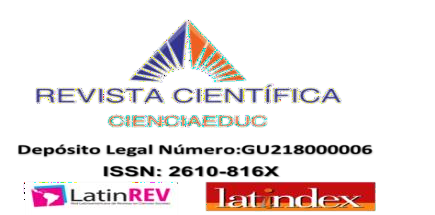 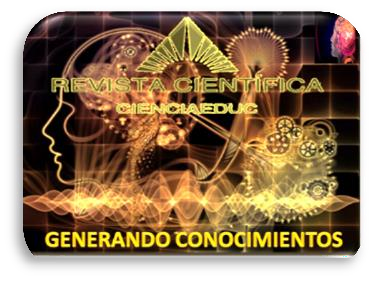 Volumen 4,  Número 1  Enero a Julio 2021
Revista Semestral. Venezuela
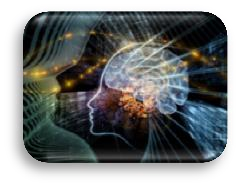 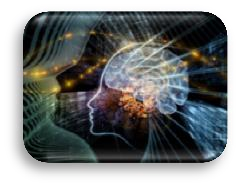 Empoderamiento de los Criterios Usabilidad y Utilidad Tecnológica como Elementos de Inclusión Social en la Gestión Comunitaria.
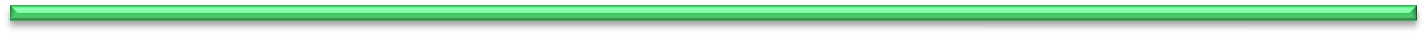 Dr. José Jesus Brito Cova
140
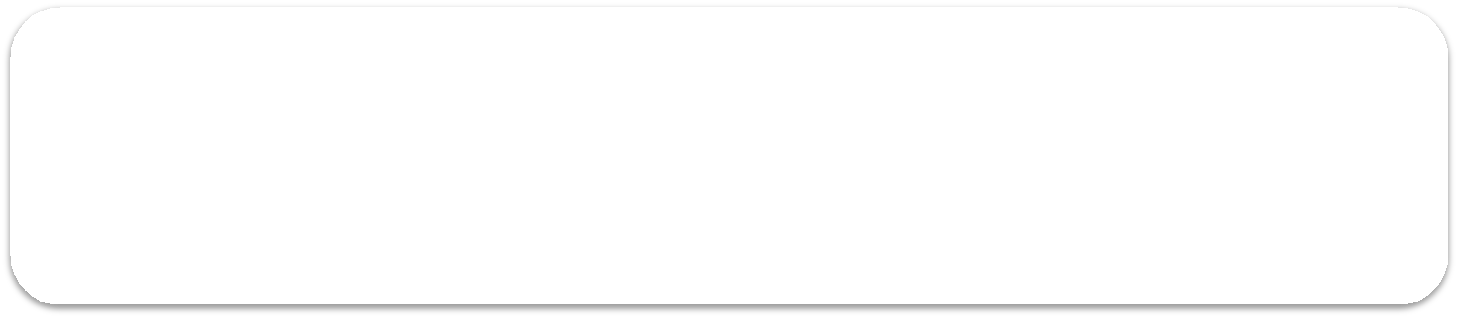 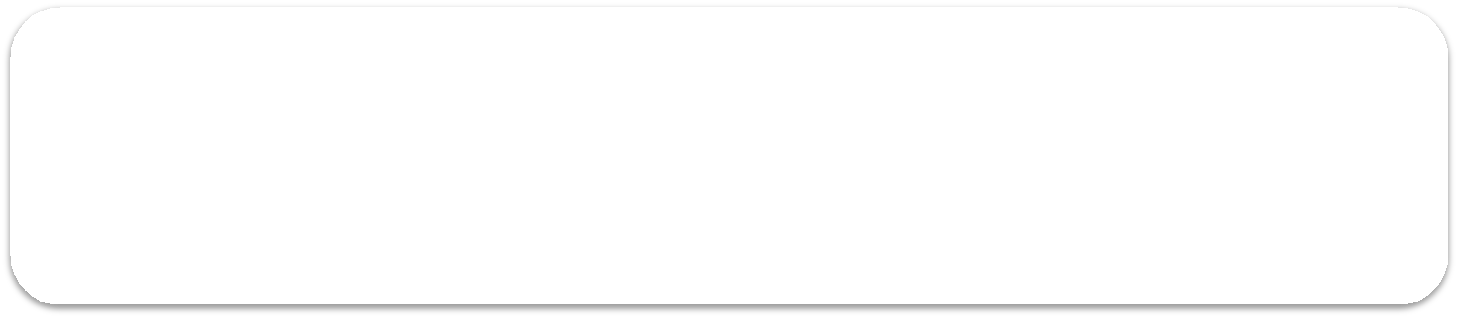 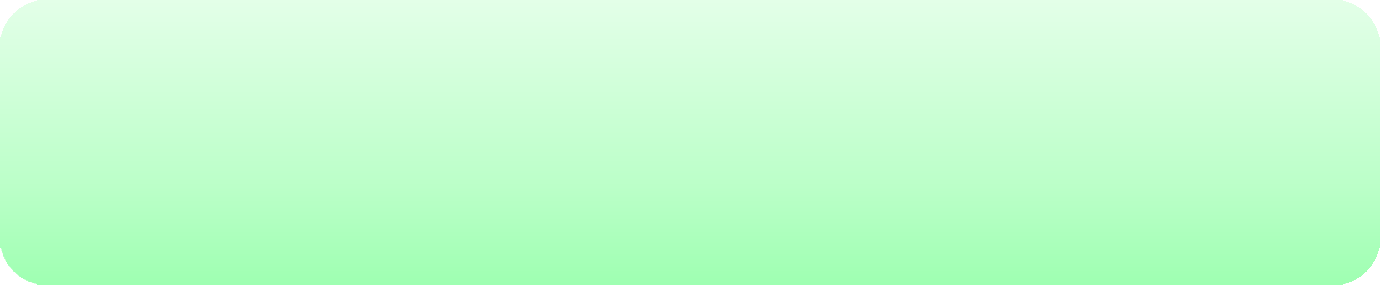 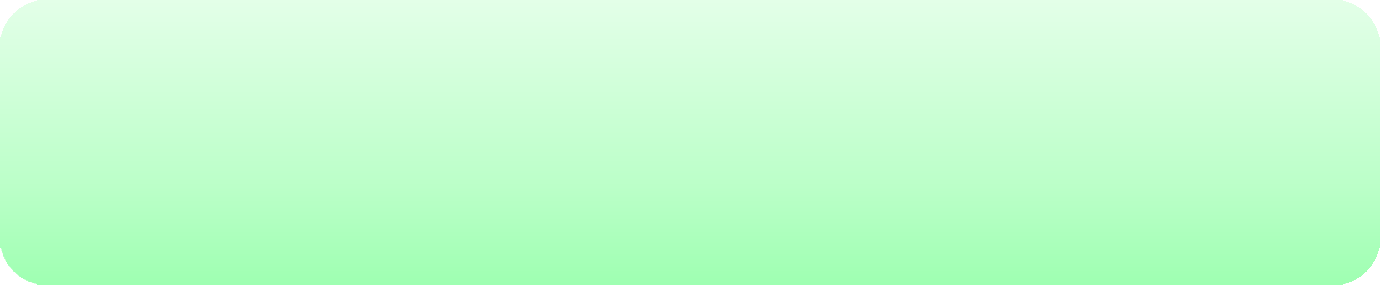 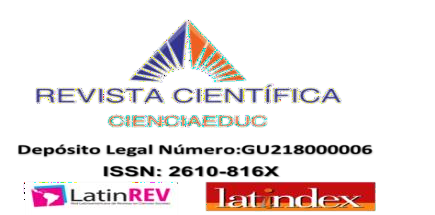 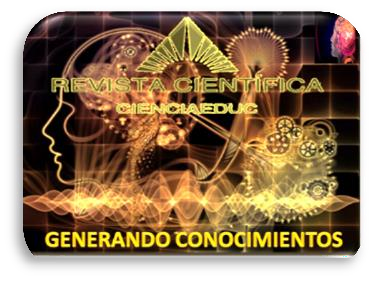 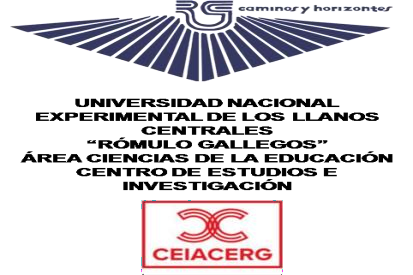 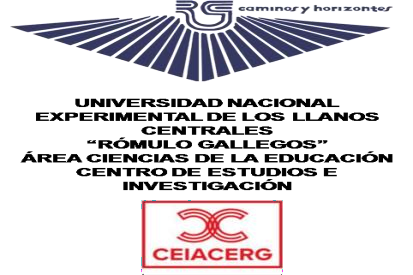 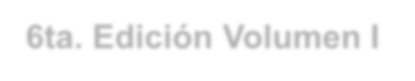 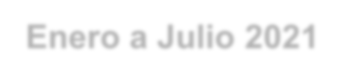 6ta. Edición Volumen I Enero a Julio 2021 Revista Semestral- Venezuela

MOMENTO I. LO DESCONOCIDO

Este proceso se llevó a cabo en el Consejo Comunal “Juan Manuel Cajigal” (CCJMC), Nueva Barcelona Estado Anzoátegui, mediante recorridos realizados en el sector se contactó a los informantes claves, siendo vecinos y voceros del consejo comunal (CC); esto permitió observar, conocer e identificar las áreas de acción de la investigación, todo ello para obtener información y así poder realizar el diagnóstico participativo tomando en cuenta sus necesidades; utilizando grabadoras y anotaciones se registró las impresiones que surgieron de las visitas, conversaciones y entrevistas realizadas como preámbulo a la preparación y realización de los dos conversatorios: el primero referido al empoderamiento y fortalecimiento del poder popular y el segundo hacia la convivencia comunitaria; debo resaltar el éxito de las actividades realizadas y las respuesta emitidas por la comunidad de manera amena, sincera y cordial; donde expresaron sus ideas, inquietudes, necesidades y posibles proyectos a realizar, sobre todo las posibles soluciones; por mi parte, sólo intervine como uno más del grupo sin imponer mis criterios, fueron momentos de compartir experiencias de manera amena y conjunta lo cual de una u otra manera, enlaza la Universidad Nacional Experimental “Simón Rodríguez” (UNESR) con el CCJMC; logrando de esta manera, el propósito de la jornada.
En el CCJMC, producto de los conversatorios se constató diversas dificultades como: la falta de integración de sus habitantes sólo unos pocos trabajaban en la solución de sus necesidades, la inseguridad, desbordamiento de aguas servidas, la acumulación de desechos sólidos que son colocados en las aceras de calles e islas de las avenidas, falta de iluminarias en algunas carreras y calles, postes de luz a punto de caerse debido a la falta de mantenimiento por la corrosión y el tiempo en algunos sectores, ausencia de instituciones y servicios públicos de salud, alimentos, medicinas, bibliotecas, escuela de artes, además, los procesos de gestión pública se ejecutan de forma ineficiente por desorganización en actividades relacionadas con el proceso administrativo de las actividades que implican relaciones humanas y tiempo tales como: déficit de equipos mínimos para dar respuesta eficaz y oportuna, descoordinación entre los diferentes miembros que intervienen en la Gestión comunitaria, carencia de un centro informático así como el manejo de las herramientas tecnológicas, incidiendo negativamente en la toma de decisiones oportunas en función de sus necesidades, deficiente alfabetización tecnológica de los miembros del CCJMC, inadecuado uso sobre el procesamiento y tratamiento de la información al no contar con la habilidad, el conocimiento y acceso directo a equipos y herramientas informáticas que permita automatizarlos, trayendo como consecuencia que la información se maneje manualmente, en físico, en algunos casos, en forma desordenada ocasionando pérdida de tiempo en el acceso a la misma, extravío, poca veracidad y confiabilidad, sin métodos de resguardo.
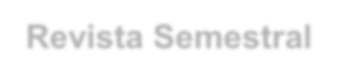 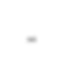 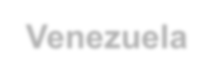 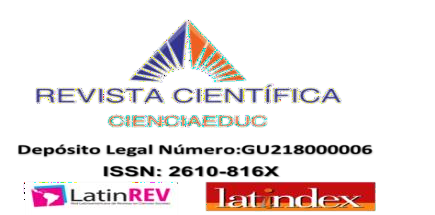 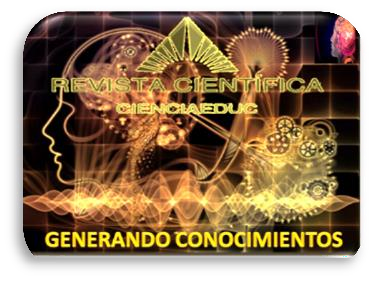 Volumen 4,  Número 1  Enero a Julio 2021
Revista Semestral. Venezuela
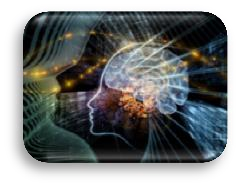 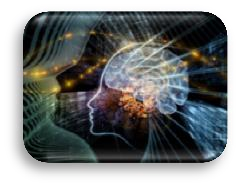 Empoderamiento de los Criterios Usabilidad y Utilidad Tecnológica como Elementos de Inclusión Social en la Gestión Comunitaria.
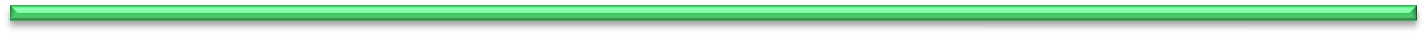 Dr. José Jesus Brito Cova
141
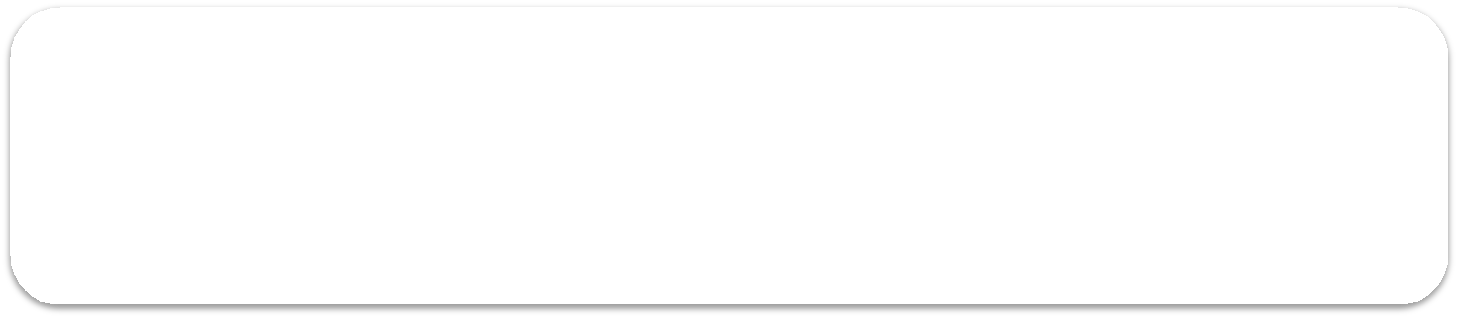 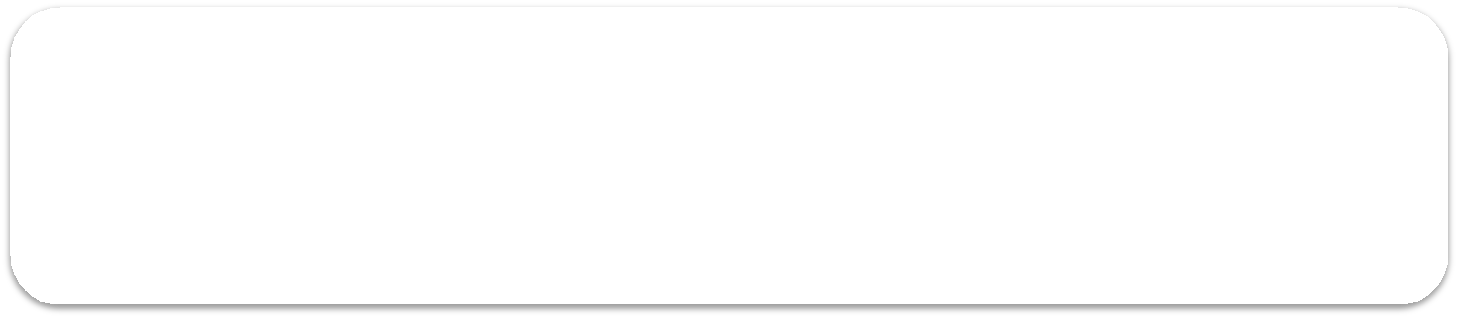 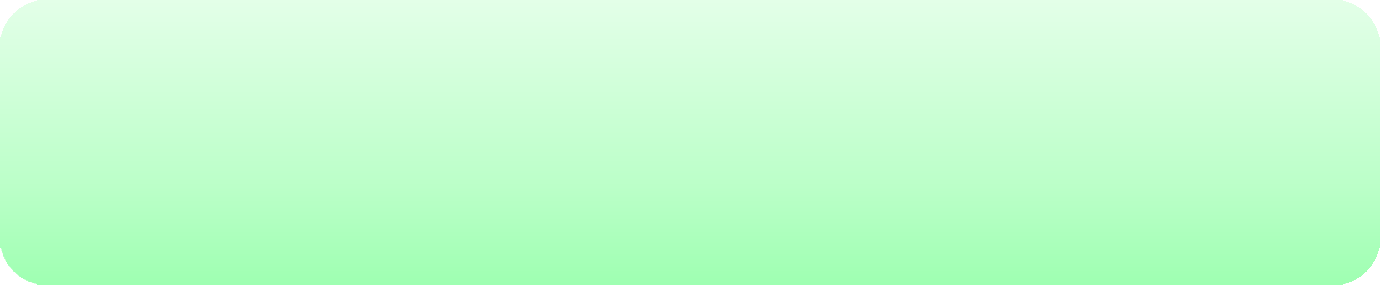 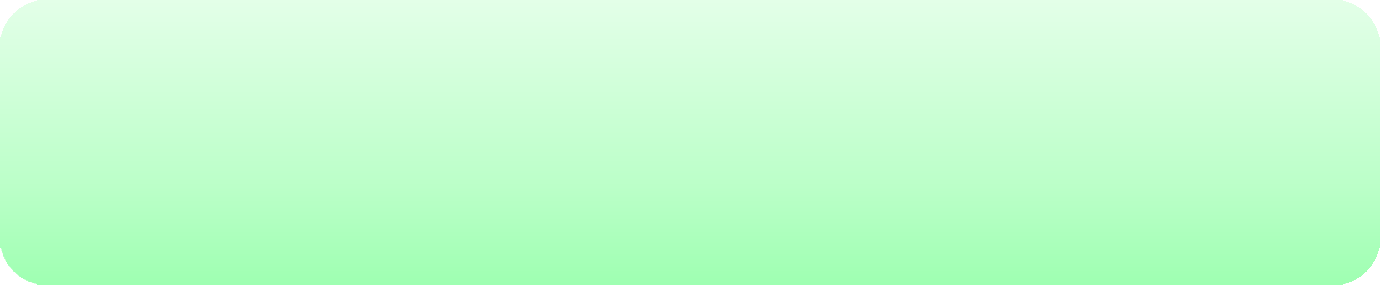 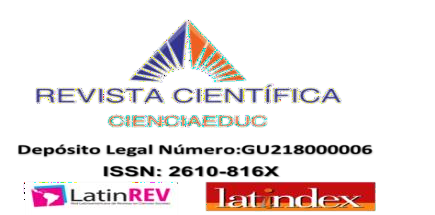 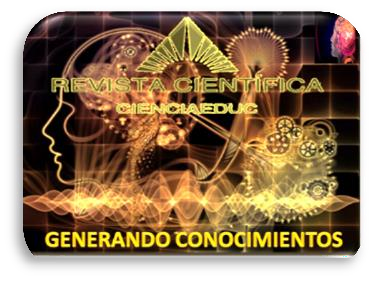 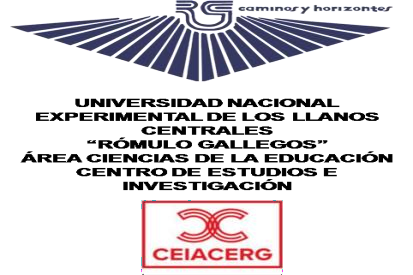 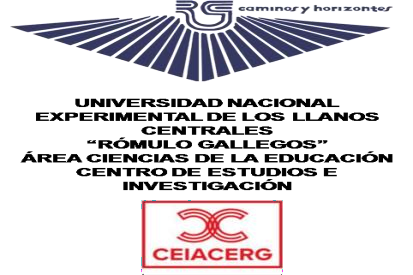 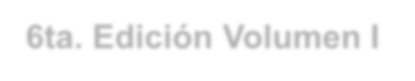 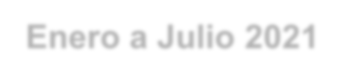 6ta. Edición Volumen I Enero a Julio 2021 Revista Semestral- Venezuela

De lo antes expuesto, no se generó nuevas formas de comunicación ni intercambio electrónico de información, saberes y de experiencias entre los habitantes de la comunidad y con las comunidades vecinas. No obstante, los miembros de la comunidad (guiados por sus líderes u organizadores) fijaron la meta de hacer del consejo comunal un lugar donde pueden unirse como vecinos que creen en la organización y participación de la comunidad para mejorar la calidad de vida de sus habitantes. En este sentido, el autor ha definido un instrumento como INFORCO (información, formación y comunicación) en lo que al aspecto tecnológico (virtual) se refiere como elemento clave de gestión dentro de la otredad comunitaria, con la finalidad de acelerar y simplificar actividades y procesos, al mejorar el acceso a la información y apropiarse de lo útil y uso.
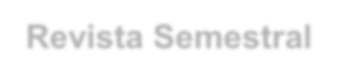 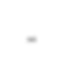 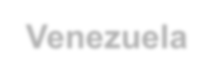 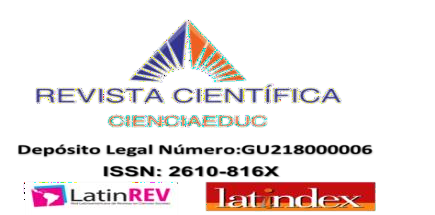 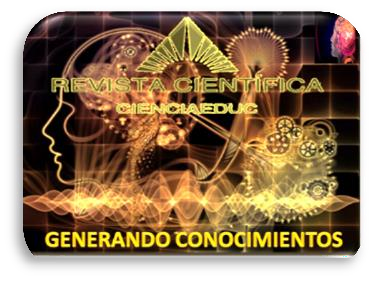 Volumen 4,  Número 1  Enero a Julio 2021
Revista Semestral. Venezuela
Cabe
resaltar, que el Gobierno Bolivariano desarrolló infraestructuras tecnológicas tales como: Infocentros,  Infomóviles,  Centros  de  Gestión  Parroquial  y  los  Centros  Bolivarianos  de Informática y Telemática (CBIT) en las instituciones de educación media, todo esto para lograr la formación permanente de la comunidad organizada en programas y proyectos sociales, y sobre todo impulsar el uso de Tecnologías de Información y Comunicación (TIC). En tal sentido, se define la pregunta de investigación ¿Cómo apropiar en los miembros de la comunidad los criterios usabilidad y utilidad tecnológica para optimizar la gestión del consejo comunal?
Objetivos de la Investigación

Objetivo General:  Desarrollar el empoderamiento de los criterios usabilidad y utilidad tecnológica como elementos de inclusión social en la gestión comunitaria al mejorar el acceso a la información, apropiarse de lo útil y uso, al optimizar los asuntos relacionados con la toma de decisiones, y las nuevas formas de comunicación horizontal con los entes gubernamentales y no gubernamentales.

Objetivos Específicos:


Describir el proceso INFORCO que lleva a cabo la gestión del consejo comunal Juan Manuel Cajigal.
Identificar los criterios usabilidad y utilidad tecnológica que maneja la gestión comunitaria en estudio
Valorar la importancia de los criterios usabilidad y utilidad tecnológica en la gestión comunitaria
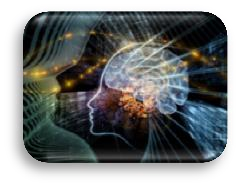 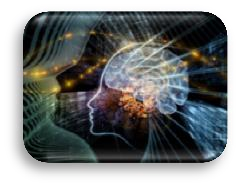 Empoderamiento de los Criterios Usabilidad y Utilidad Tecnológica como Elementos de Inclusión Social en la Gestión Comunitaria.
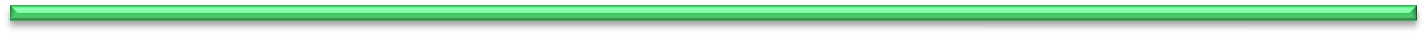 Dr. José Jesus Brito Cova
142
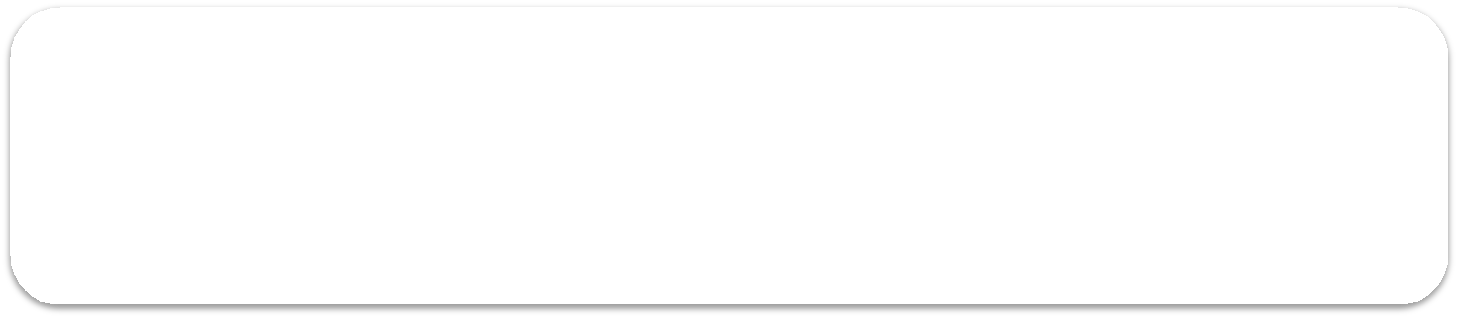 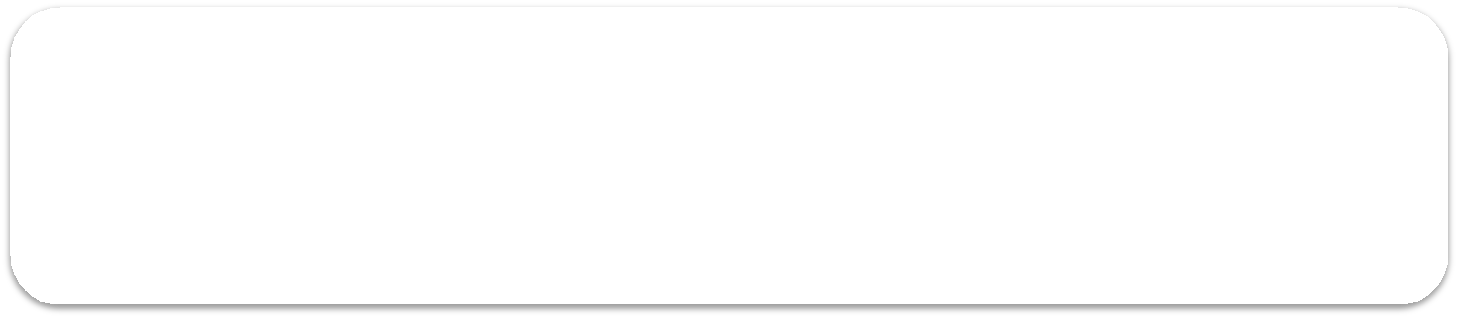 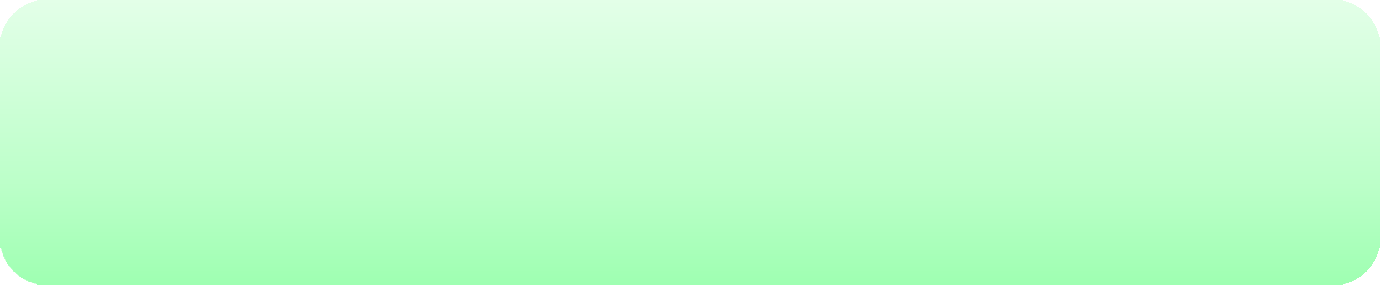 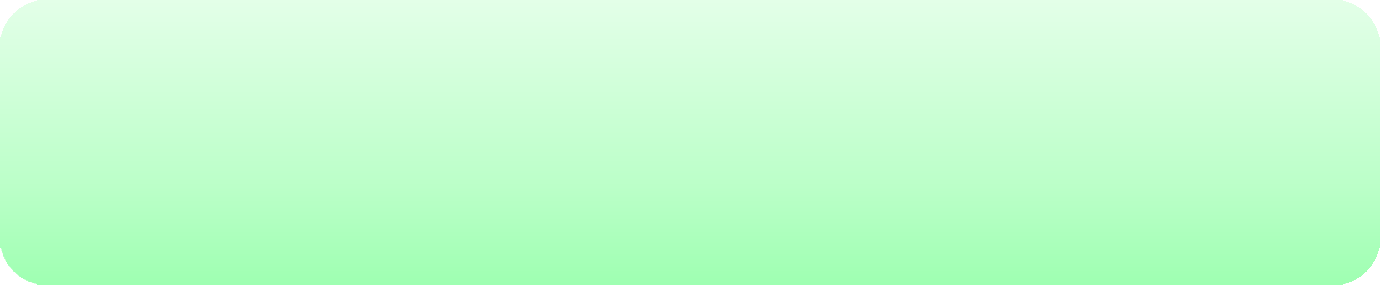 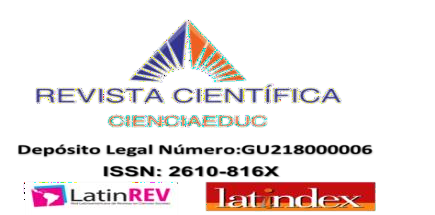 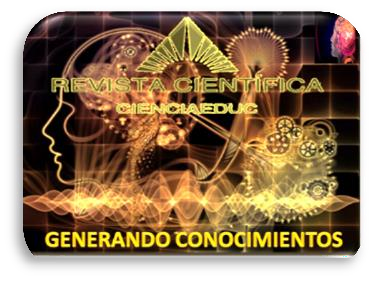 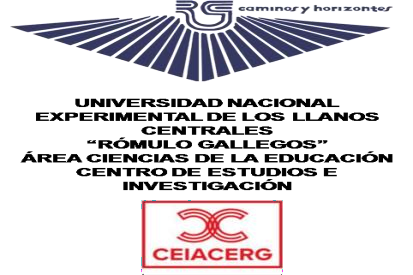 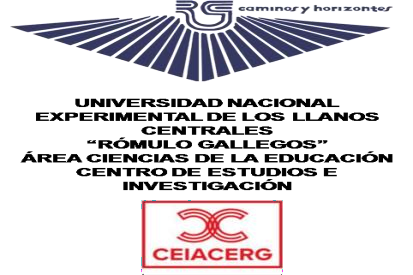 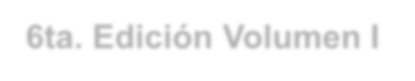 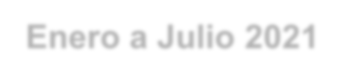 6ta. Edición Volumen I Enero a Julio 2021 Revista Semestral- Venezuela

Justificación de la Investigación

Sensibilizar a los miembros del CCJMC, para el abordaje, construcción conjunta y colectiva a partir de la comprensión de sus experiencias, el diálogo, la reflexión, la praxis, la acción y lo cotidiano de los ciudadanos como protagonistas de la organización y actores de un mismo contexto y con ello, generar espacios de articulación social que permitan enlazar a la universidad (UNESR) y la organización comunal en proyectos que impulsen la economía social para mejorar la calidad de vida.


MOMENTO II COSMO TEÓRICO REFERENCIAL

Se inició la investigación mediante un arqueo de diversas fuentes impresas y digitales: textos, revistas y/o documentos especializados, TD, PhD, lo que hizo posible, en los antecedentes definir los estudios previos y las categorías; definir el referente teórico que fundamenta la investigación Zambrano (2008), deriva una propuesta a partir de los Consejos Comunales); Asimismo, producto del estado del arte; definir los indicadores y variables.

Antecedentes de la investigación:

Tovar y Viñoles (2015), realizaron una investigación sobre el Uso de las tecnologías de información y comunicación para la elaboración de proyectos sociales en consejos comunales. Se abordó desde la Investigación-Acción Participante donde presentaron a las comunidades y a las autoridades locales del poder popular una propuesta que contribuya a la formación en el uso de las herramientas multimedia para la difusión y gestión de los proyectos generados desde la comunidad.
Márquez, Olimar y Rodríguez (2013)  sobre las Modalidades de participación en la gestión de los Consejos Comunales, logrando describir las modalidades de participación ciudadana en la gestión de los consejos comunales del municipio San Francisco del Estado Zulia, Venezuela, durante el período 2006-2008, bajo una metodología de tipo descriptiva resaltando que los consejos son un espacio de participación donde las comunidades llevan a cabo acciones cónsonas a sus necesidades y potencialidades.
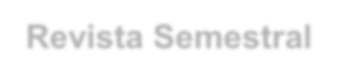 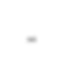 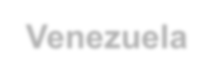 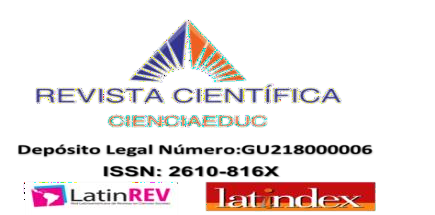 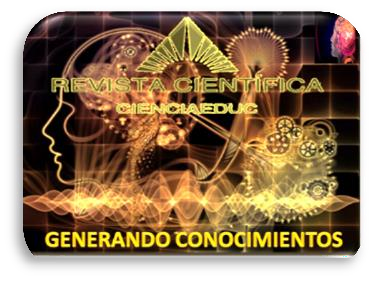 Volumen 4,  Número 1  Enero a Julio 2021
Revista Semestral. Venezuela
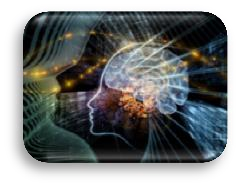 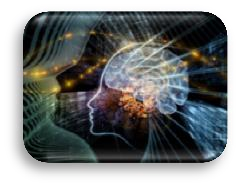 Empoderamiento de los Criterios Usabilidad y Utilidad Tecnológica como Elementos de Inclusión Social en la Gestión Comunitaria.
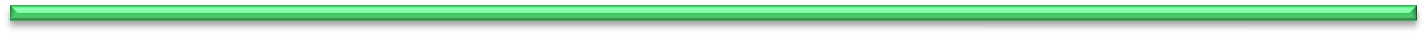 Dr. José Jesus Brito Cova
143
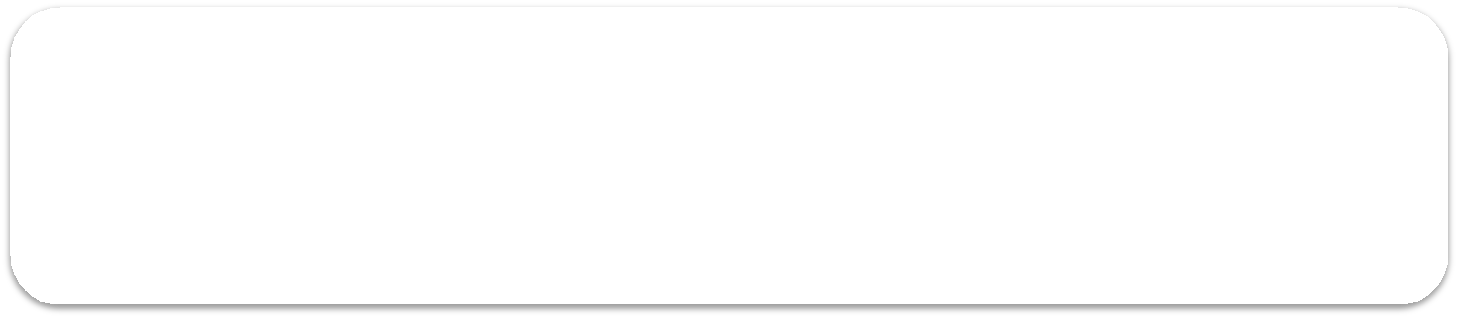 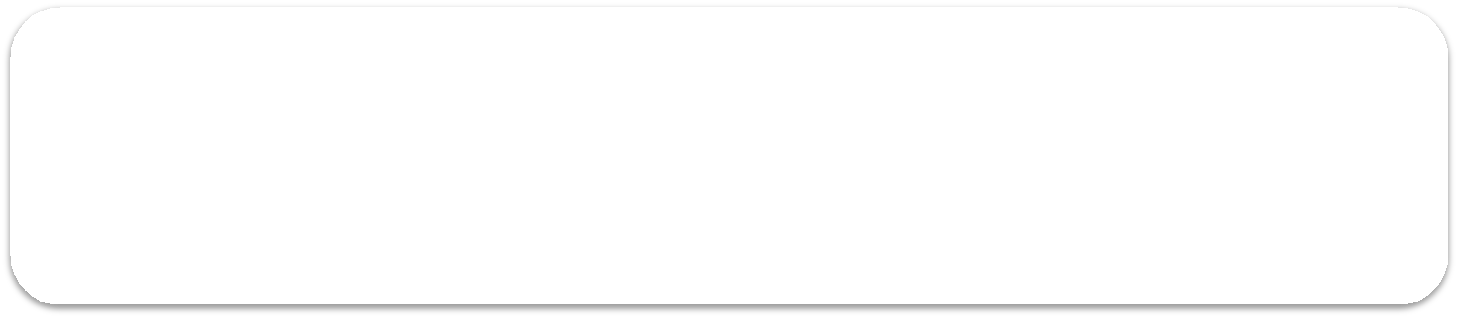 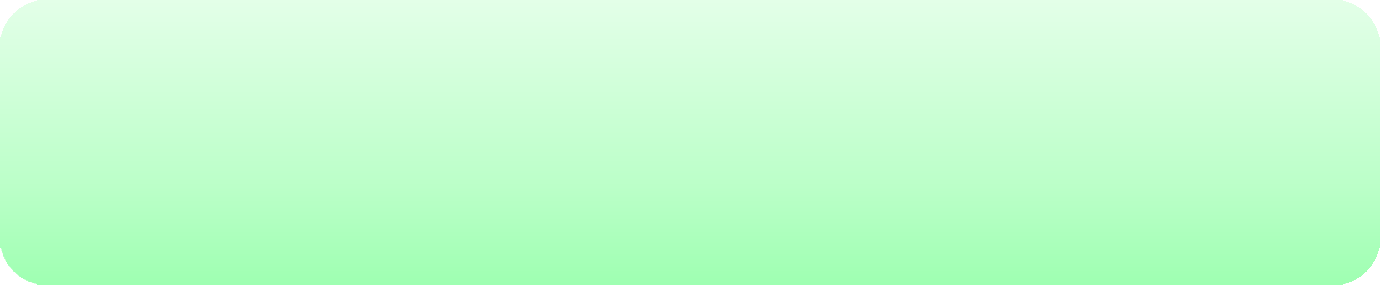 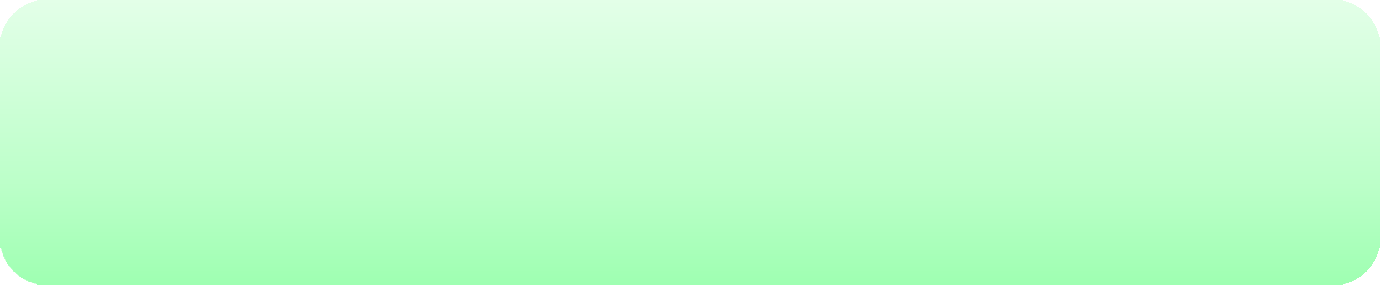 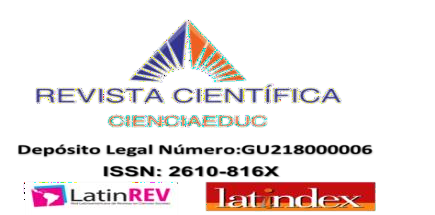 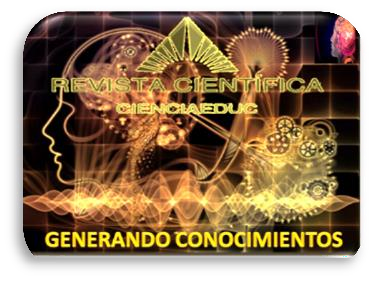 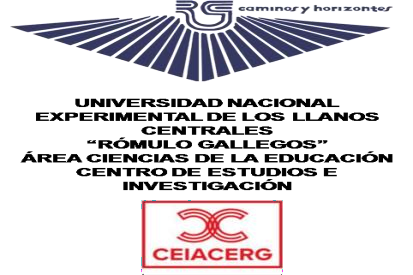 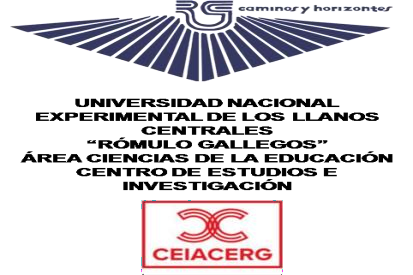 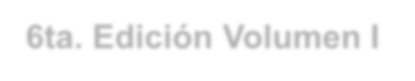 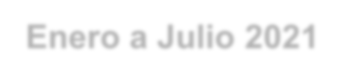 6ta. Edición Volumen I Enero a Julio 2021 Revista Semestral- Venezuela
Centeno y Monterrey (2010), realizaron una investigación sobre el papel de los consejos comunales en la  agendación  y la  toma  de  decisiones  de  las  políticas  públicas  locales  en  Venezuela desarrollando la metodología cualitativa, buscan la participación ciudadana institucionalizada en la figura de los Consejos Comunales como instancias articuladoras del método de gobierno en el espacio público.
Los consejos comunales, se configuran como actores sociales, encargados de gestionar estrategias para la presentación y ejecución de proyectos en beneficio del colectivo, lo que permite a sus miembros participar directamente en el diagnóstico comunitario siendo más fácil con el uso de las TIC, específicamente, los multimedia.

REFERENTES TEÓRICOS
Consejos Comunales

La participación es un elemento impulsor del crecimiento de las comunidades, fundamental en el desarrollo de valores como la igualdad, la solidaridad, el respeto, otros; dando paso a las personas para que aporten soluciones para la resolución de los problemas dentro de su contexto y por ende sean partícipes de los cambios positivos del medio en el que se desenvuelven como actores. En este marco se habla de comunidades organizadas; en éstas se involucran un conglomerado de personas que interactúan en función de la búsqueda de alcanzar un objetivo común, teniendo muy en cuenta que quienes las integran tienen potencialidades y son portadores de conocimientos (producto de su experiencia o estudios formales) que son manifestados dentro de los espacios de participación popular.
Así los consejos comunales son creados, dentro de la nación (República Bolivariana de Venezuela), con la  intención  de  fomentar  el  trabajo  social.  En  estas  organizaciones,  como  actores  de transformación y cambio social de manera endógena, la participación del colectivo se constituye en una herramienta vital para alcanzar los objetivos que se proponen; en donde la igualdad sea emblema de participación y cooperación para contribuir en la construcción de una sociedad mejor para todos. Es importante resaltar que los Consejos Comunales como nuevos actores para la descentralización, son de vital interés en la participación del ciudadano común para su integración en ejecución de labores sociales, tal como lo expresa Zambrano (ob.cit.): …sin lugar a dudas, nuevos sujetos para la descentralización y la transferencia desde el Estado en sus tres niveles políticos-territoriales de programas, servicios y recursos financieros y no financieros. Además, la necesidad de socializar la economía y el modelo productivo para crear uno nuevo que privilegie el trabajo, la propiedad social sobre el capital generando nuevas relaciones de producción a objeto de satisfacer las necesidades del pueblo.
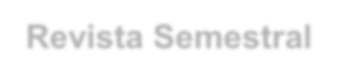 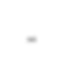 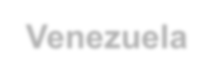 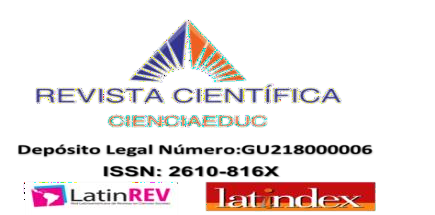 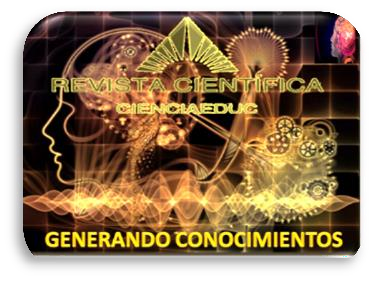 Volumen 4,  Número 1  Enero a Julio 2021
Revista Semestral. Venezuela
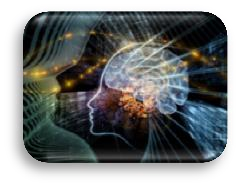 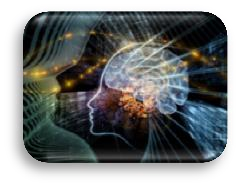 Empoderamiento de los Criterios Usabilidad y Utilidad Tecnológica como Elementos de Inclusión Social en la Gestión Comunitaria.
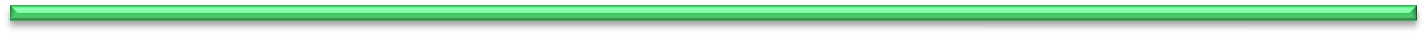 Dr. José Jesus Brito Cova
144
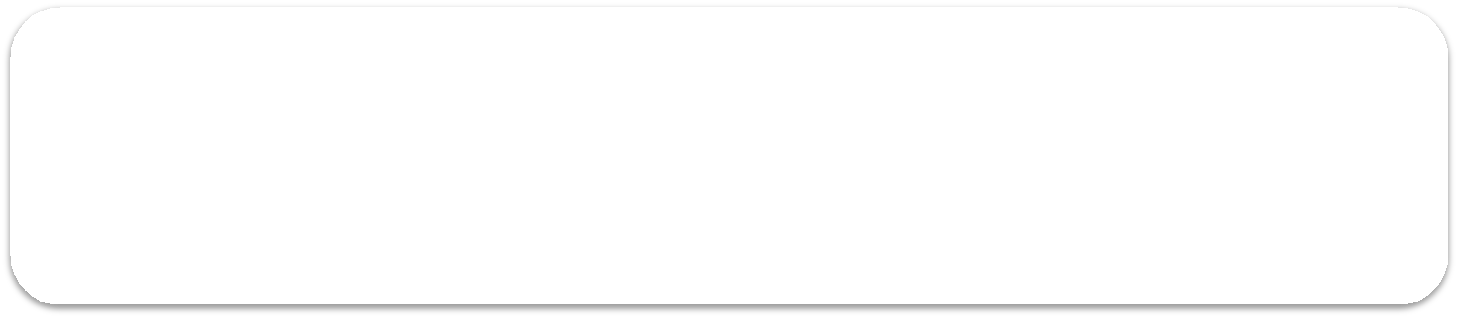 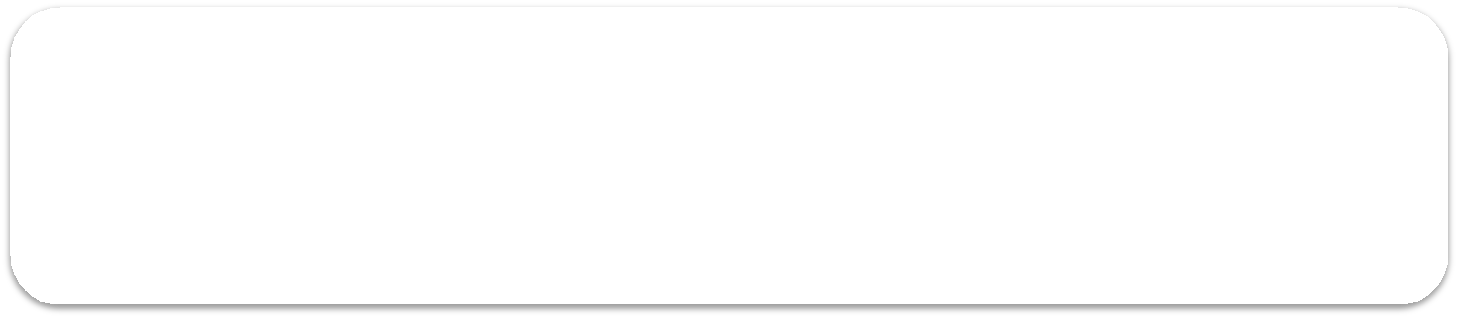 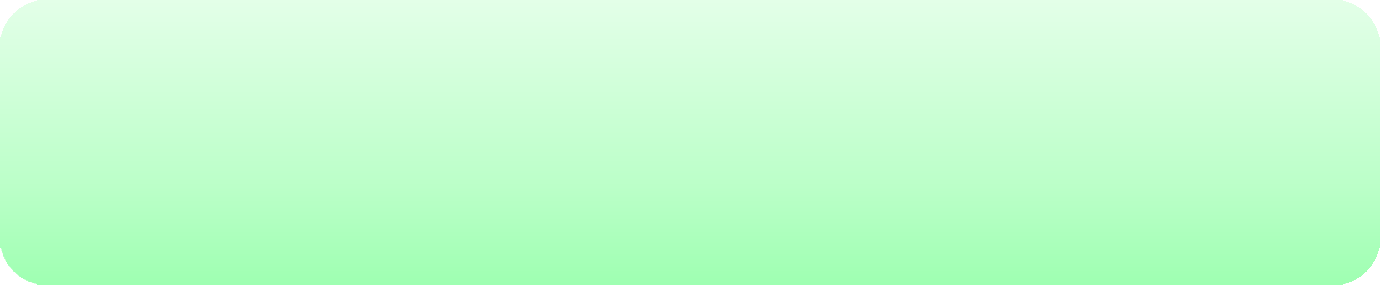 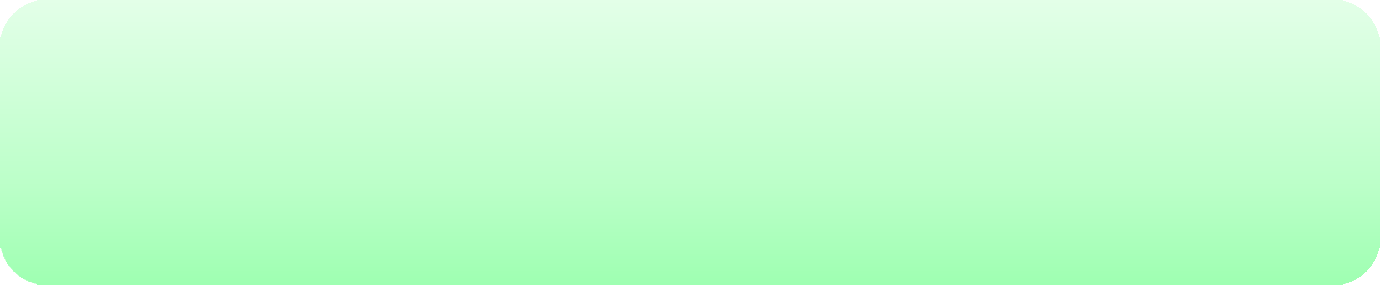 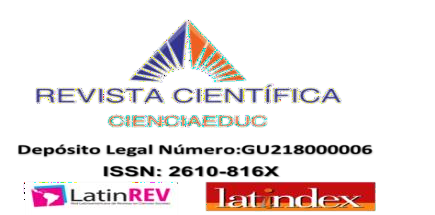 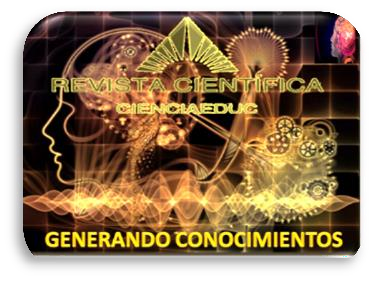 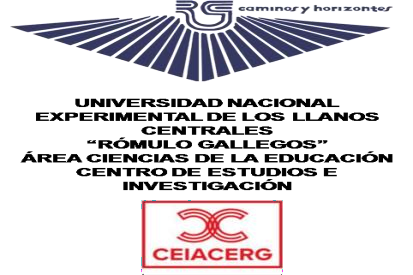 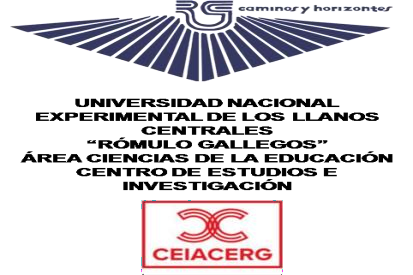 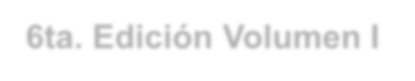 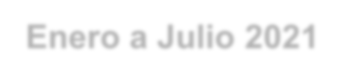 6ta. Edición Volumen I Enero a Julio 2021 Revista Semestral- Venezuela

Las TIC en la Elaboración de Proyectos Sociales: Nuevos Espacios de Participación

La formulación y puesta en marcha de proyectos sociales, que partan de la reflexión sobre los elementos teóricos y vivenciales, en cuanto a su elaboración, aunado al uso de las TIC como herramienta para diseñar y consolidar los mismos, orientándose a la participación protagónica dentro de un enfoque de desarrollo social y endógeno; constituyen elementos de importancia en la inserción de las herramientas del tipo tecnológico en la ejecución de programas que buscan el bien de las comunidades y el desarrollo de los pueblos. Partiendo de allí, el diseño y uso de interfaces dinámicas es vital para generar correlación entre el espacio virtual y la realidad social. En tal sentido, las TIC dentro de la sociedad se convierten en un factor importante, tal como lo expresa Mas (2007); “el papel protagónico de las TIC en la sociedad actual las convierte en un factor fundamental para el mejoramiento de la calidad de vida” (p.164).
En ese sentido, la puesta en marcha de proyectos sociales que se basen en el uso de las TIC tienen como marco referencial erradicar la exclusión de aquellos que por diversas razones en otra época y en otros escenarios no han logrado involucrarse activamente en la realización de labores para la transformación y cambio de la realidad en su entorno socio – natural y socio – cultural; por supuesto, en el marco de la participación protagónica, promotora de igualdad, solidaridad y una mejor calidad de vida para todos los actores que se desenvuelven en sociedad e interrelacionan en un contexto, donde la realidad es dinámica y por ende una interacción social llena de constantes cambios.

MOMENTO III ÁMBITO ONTO-EPISTEMO-METODOLÓGICO

Desde el punto de vista ontológico: los miembros del CCJMC se reconocen como sujeto participativo y protagónico, cumpliendo diversos roles que pueden ejercer en la comunidad en la que se desenvuelve y por ende en el proceso de investigación comunitaria, pues pondría en práctica sus saberes empíricos o científico, formas de pensar, actuar, capacidades, cultura, valores, su postura deontológica, axiología, potencialidades intelectuales, creativas y organizativas. Desde el punto de vista epistemológico: la producción de conocimientos se genera a partir de las interrelaciones dialógicas, horizontales entre los miembros de la comunidad y no como un hecho aislado e individual, se busca no sólo la comprensión de la realidad comunitaria sino la forma de interpretarla, es pasar de la cultura del Homo al Homo Social, esa cultura del hombre por el hombre cuidando la alteridad. Desde el punto de vista metodológico: Se refiere a las formas de producir conocimiento a través del método fenomenológico, técnica de entrevista y observación
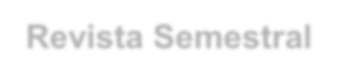 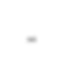 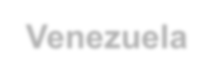 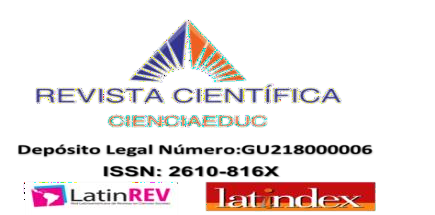 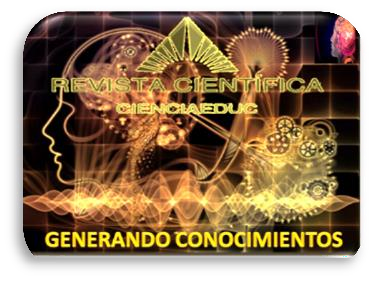 Volumen 4,  Número 1  Enero a Julio 2021
Revista Semestral. Venezuela
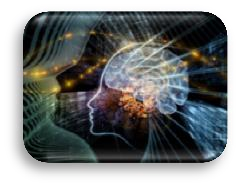 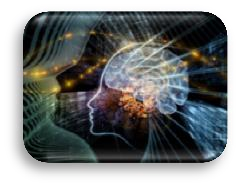 Empoderamiento de los Criterios Usabilidad y Utilidad Tecnológica como Elementos de Inclusión Social en la Gestión Comunitaria.
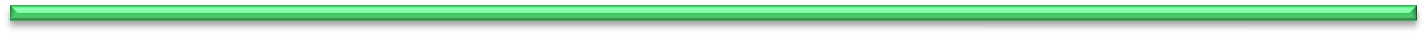 Dr. José Jesus Brito Cova
145
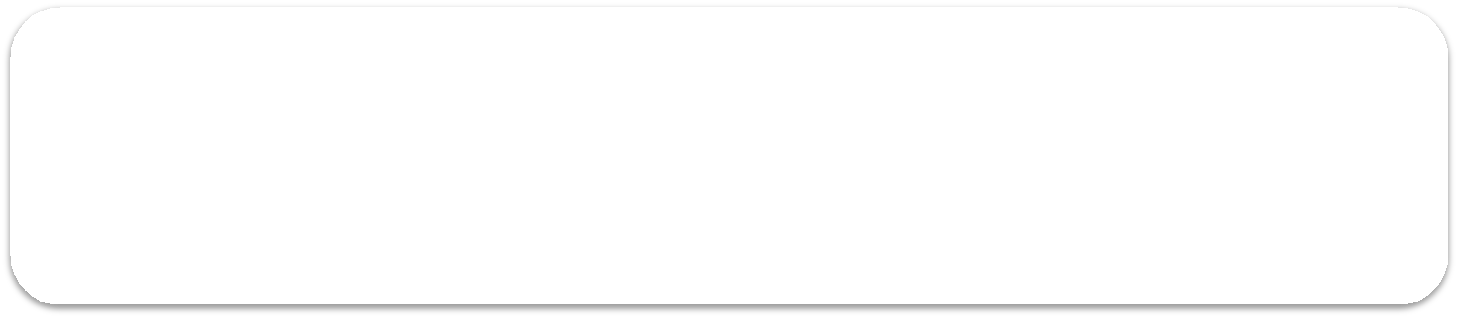 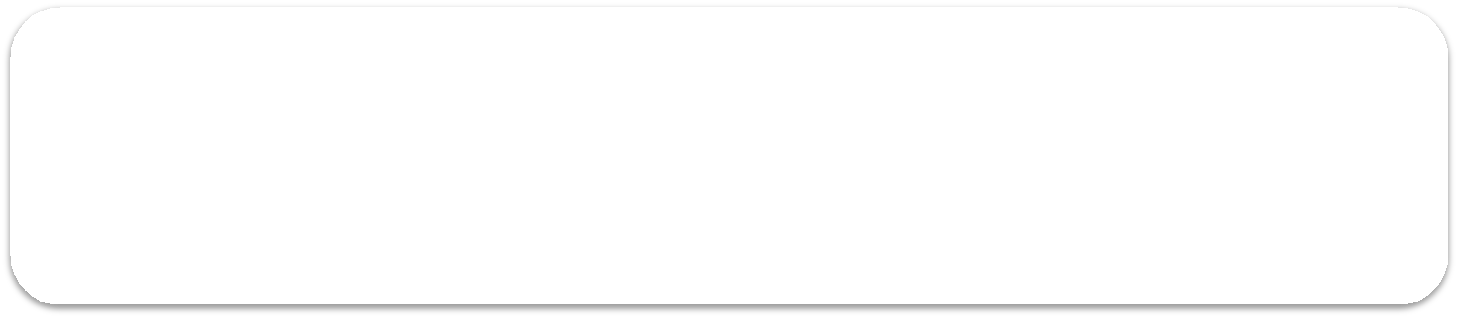 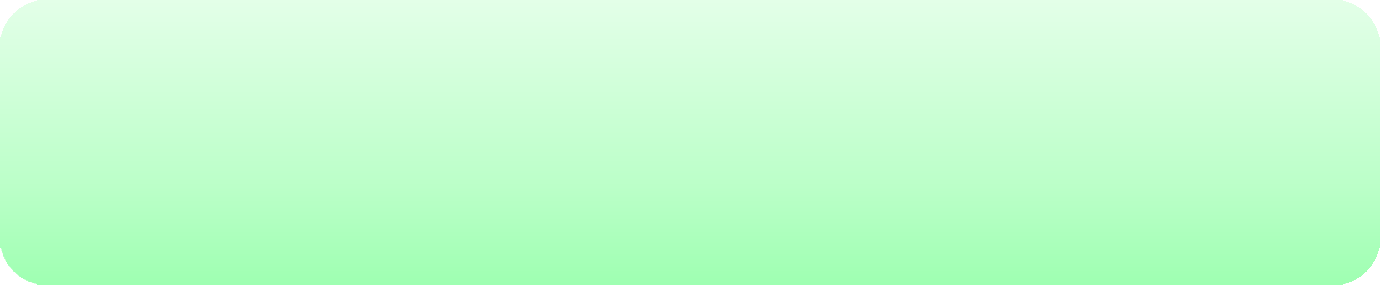 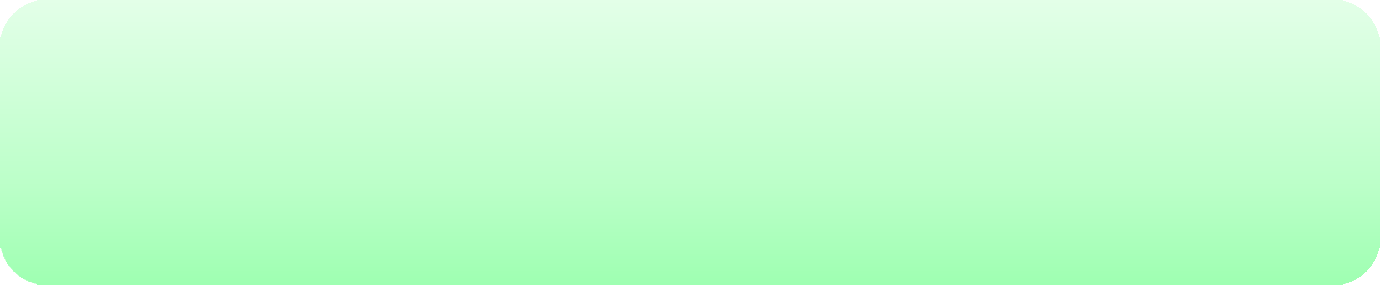 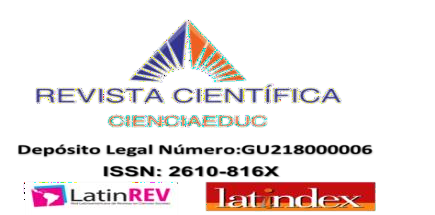 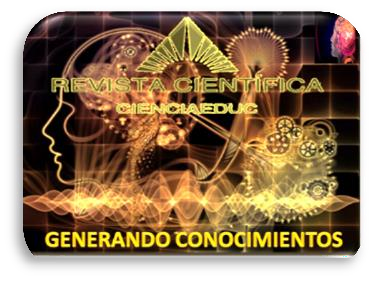 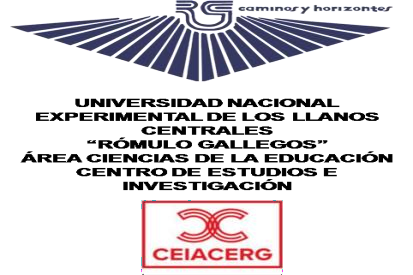 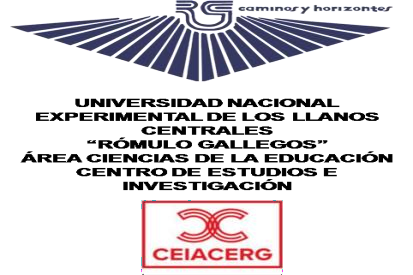 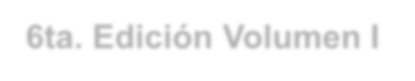 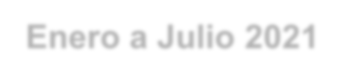 6ta. Edición Volumen I Enero a Julio 2021 Revista Semestral- Venezuela

participante, de manera flexible, garantizando la participación de los actores en el proceso de investigación comunitaria y promoviendo el intercambio de saberes a través de la praxis social, de manera que puedan hacer uso de las herramientas tecnológicas para facilitar de manera eficiente el proceso administrativo.


MOMENTO IV PROCESO DE INFORCO

Análisis e interpretación de la información: Abordada la metodología propuesta por Martínez (2004), se tiene que en la Etapa I. Clarificación de los presupuestos de la investigación se reduce o evita la epojé, Husserl (1970), tomando en cuenta la praxis de gestión vivenciada por los miembros del CCJMC, como actores sociales, abordados a partir de conversaciones y la introspección que ellos hacen de su quehacer gerencial, su vida interior, el significado que estos  actores  le  otorgan  a  la  praxis  gerencial;  Etapa  II.  Descriptiva  se  eligen  los procedimientos apropiados para aplicar las técnicas observación y entrevistas en profundidad en la descripción protocolar. Etapa 3. Estructural se realizan las reducciones eidéticas (codifican y definen las categorías); Etapa 4. Discusión y comunicación de los resultados se establece las conexiones e interpretaciones mediante la aplicación de las técnicas de codificación y categorización.
Durante este proceso se codifica, clasifica y categoriza toda la data generada por la investigación, tomando las ideas de Strauss y Corbin (2002), específicamente las estrategias de codificación abierta (ubicación de conceptos y categorías similares en cuanto a propiedades y dimensiones), codificación axial (estructuración y relación entre categorías) y la codificación selectiva (integración de categorías en función de un concepto nuclear ordenador) obteniendo como resultado la constitución de un Consejo Comunal como instancia de tomas de decisiones para la gestión de políticas públicas en pro de resolver las necesidades, de hacer cada vez más digno el espacio social que se ocupa habitacionalmente, elevar la calidad de vida, solucionar los que se siente como prioritario.
Para ello, requieren innovar en la instalación de nuevas formas de comunicación más asertivas y permanentes con impacto tecnológico que proporcione una fuente de participación ciudadana, ejecutar proyectos que le permita un desarrollo socioeconómico.
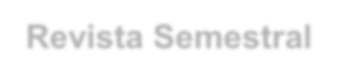 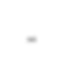 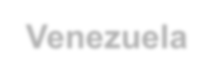 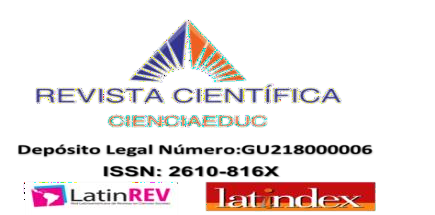 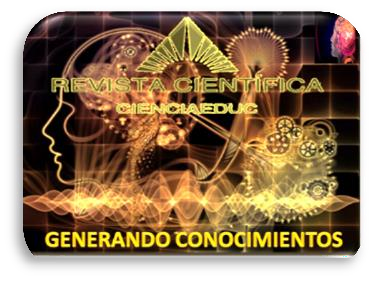 Volumen 4,  Número 1  Enero a Julio 2021
Revista Semestral. Venezuela
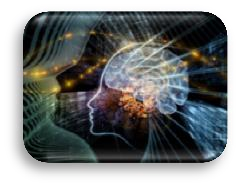 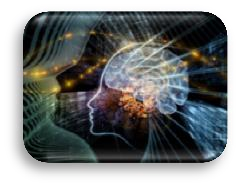 Empoderamiento de los Criterios Usabilidad y Utilidad Tecnológica como Elementos de Inclusión Social en la Gestión Comunitaria.
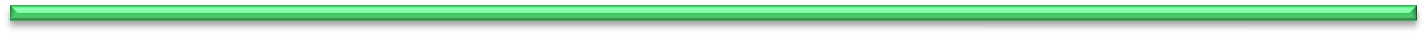 Dr. José Jesus Brito Cova
146
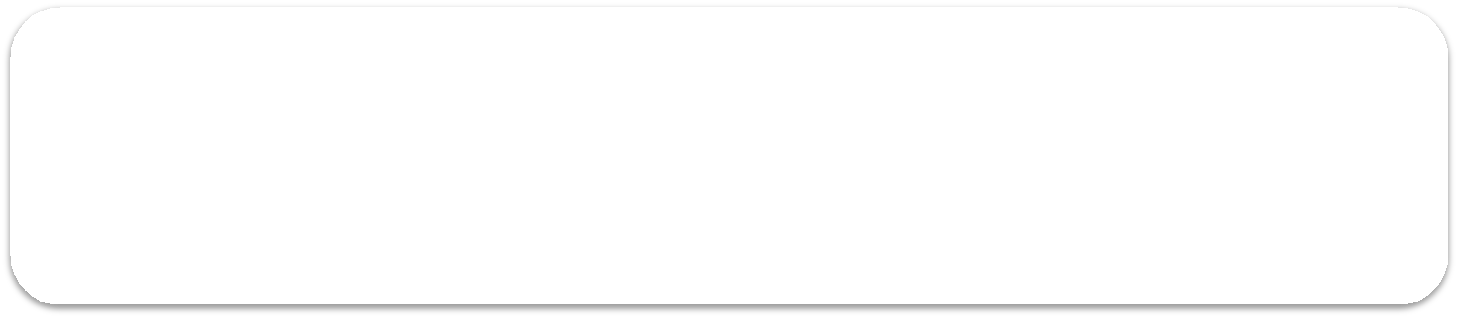 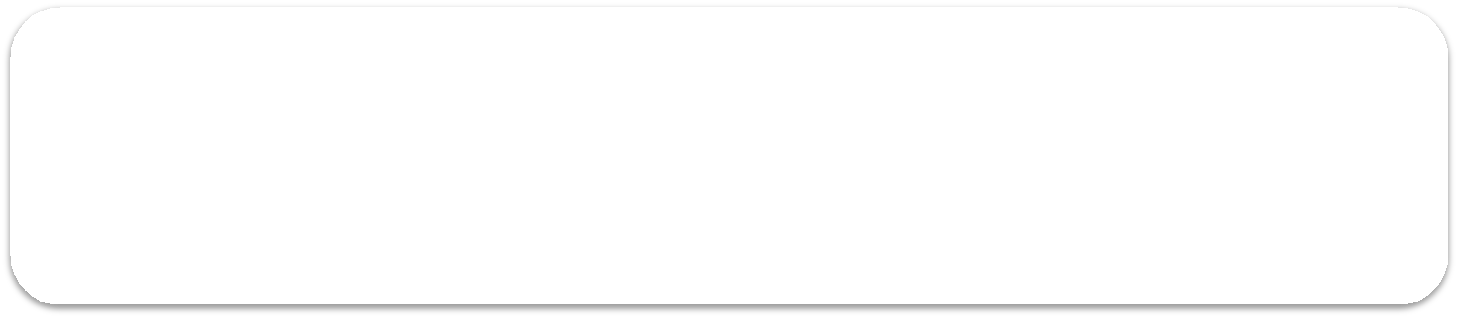 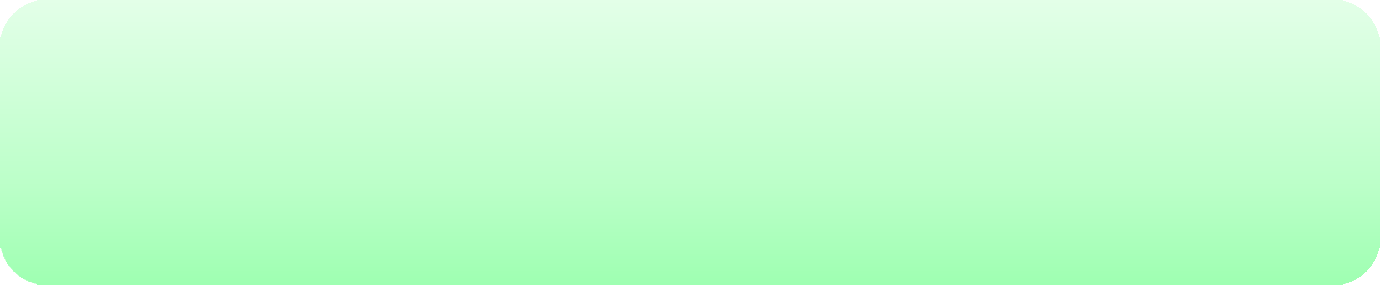 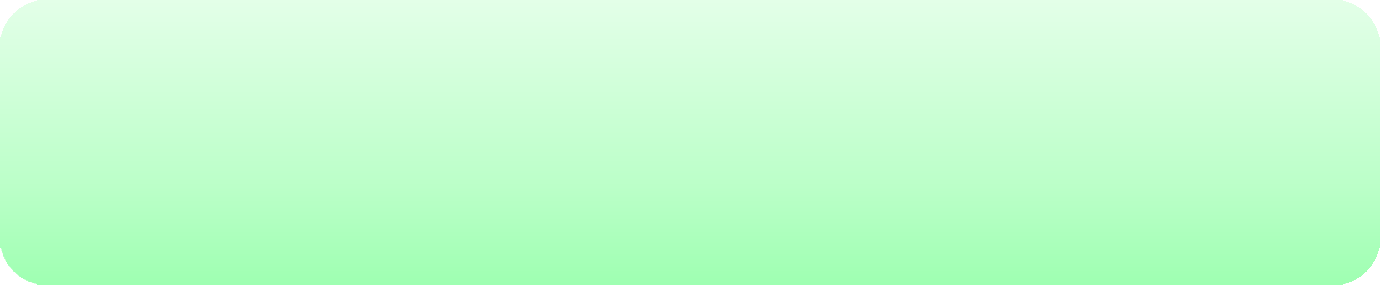 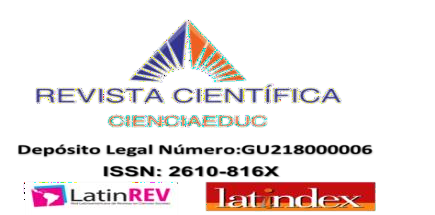 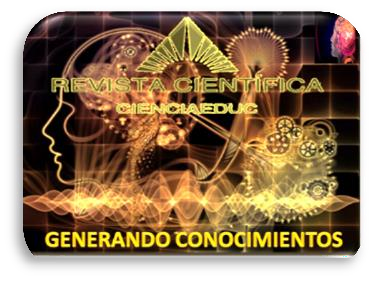 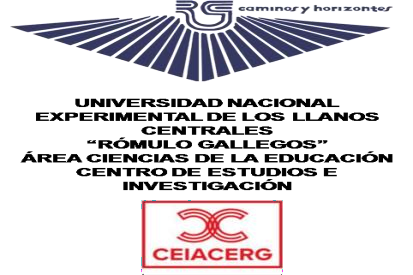 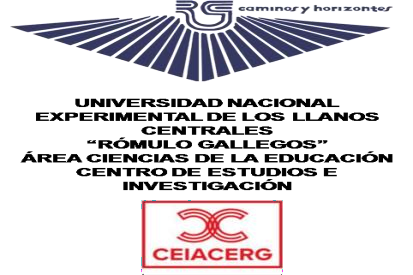 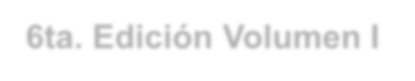 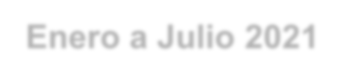 6ta. Edición Volumen I Enero a Julio 2021 Revista Semestral- Venezuela
MOMENTO V CONCLUSIONES Y RECOMENDACIONES

A Modo de Conclusión

Urge en nuestra sociedad la presencia de un consejo comunal como organización y agente de cambio social convertido en gestores de su proceso administrativo, productivo e íntimamente conectado con los adelantos tecnológicos; cuya injerencia ligada a la presentación y ejecución de proyectos sociales se orienten a producir cambios significativos en el entorno social con la participación del empoderamiento en las comunidades.
Existe marcado interés por los miembros de Consejo Comunal en aprender sobre las TIC; es evidente que los voceros(as) quieren fortalecer competencias en el área tecnológica; pues, se motivan a participar en jornadas de formación y manifiestan con ello estar compenetrados con la noble labor que desempeñan en las comunidades organizadas. De manera que les permitan organizar jornadas de capacitación en relación al uso de las Herramientas Multimedia y su utilidad en la gestión comunitaria.

A Modo de Resumen:

Realizar en el concejo comunal planes de formación y desarrollo en el manejo de las herramientas tecnológicas como elemento de inclusión social, en su gestión comunitaria para que fortalezca las competencias en el área e impulse la participación protagónica.
Promover en la UNESR núcleo Barcelona acciones dirigidas a impulsar la explosión, fortalecimiento y consolidación del poder popular, entendiendo este como la materialización de la capacidad para tomar decisiones y la capacidad para ejecutar la decisión tomada por parte de la comunidad organizada y contribuir así a la transformación social definida en el plan de la nación 2019 -2025.
Brindar  en  la  UNESR  núcleo  Barcelona  asistencia  técnica  necesaria  para  el  seguimiento, acompañamiento, control y apoyo al Consejo Comunal en materia de formación tecnológica, gestión comercial, corresponsabilidad social, participación comunitaria y formación socio- política.

MOMENTO VI EL GRAN FINAL

Se elaboró un proyecto comunitario (proyecto factible) con el objetivo general de desarrollar el empoderamiento de los criterios usabilidad y utilidad tecnológica como elementos de inclusión
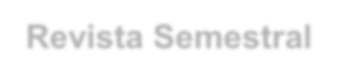 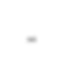 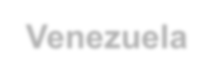 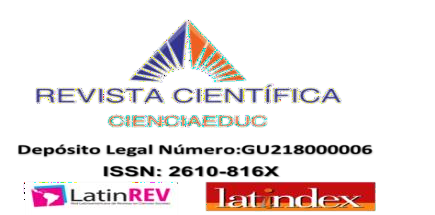 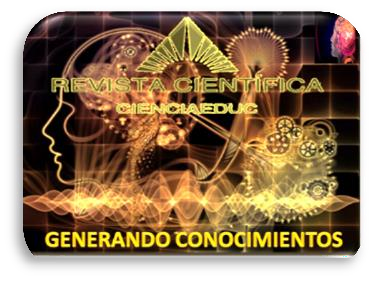 Volumen 4,  Número 1  Enero a Julio 2021
Revista Semestral. Venezuela
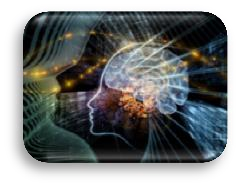 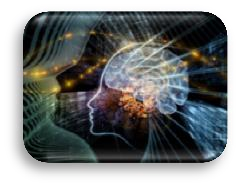 Empoderamiento de los Criterios Usabilidad y Utilidad Tecnológica como Elementos de Inclusión Social en la Gestión Comunitaria.
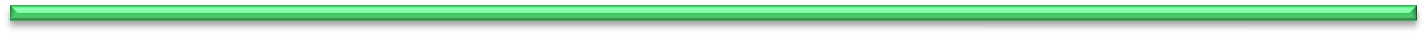 Dr. José Jesus Brito Cova
147
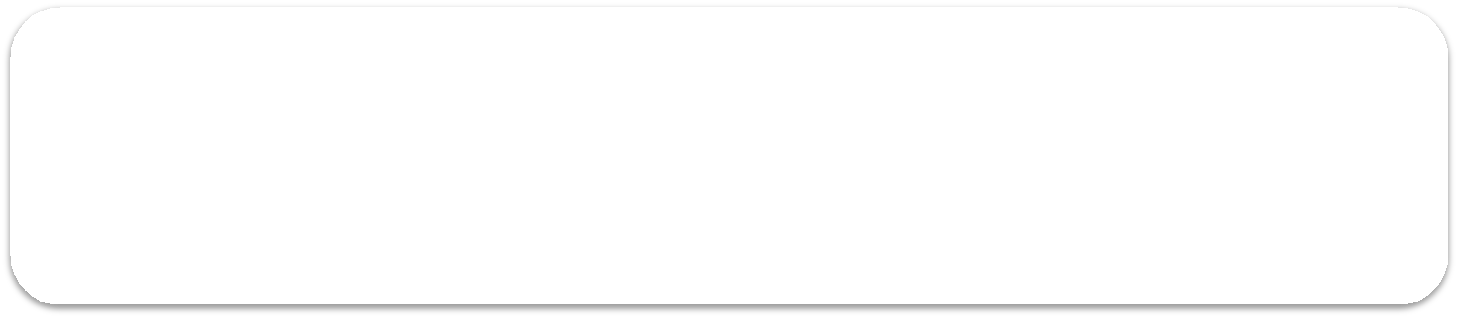 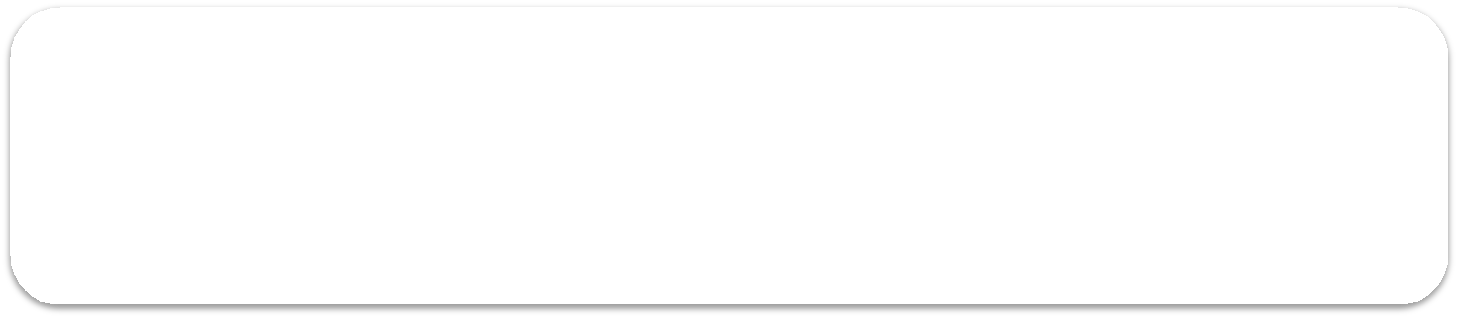 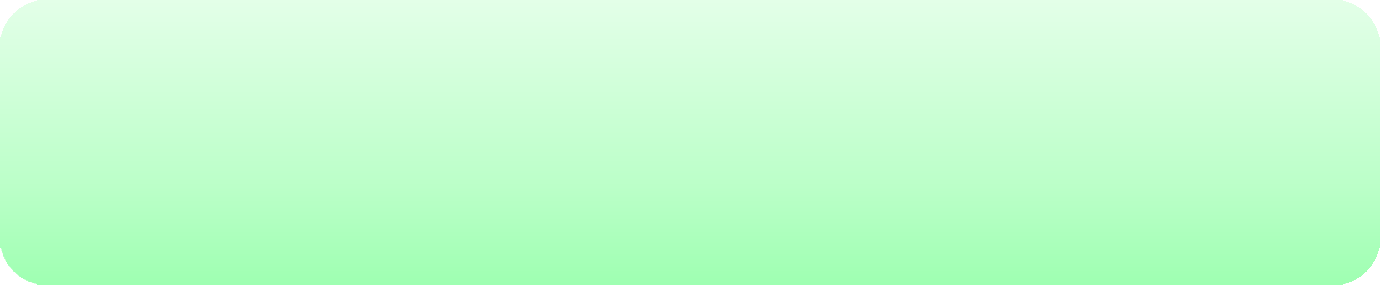 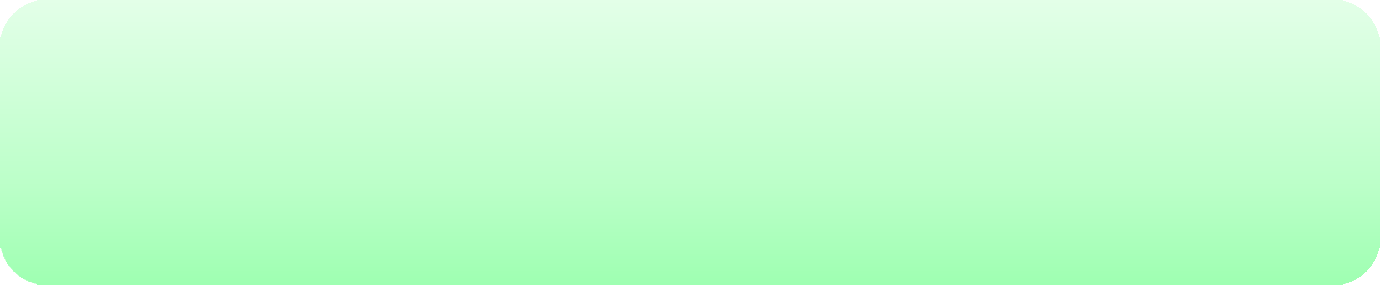 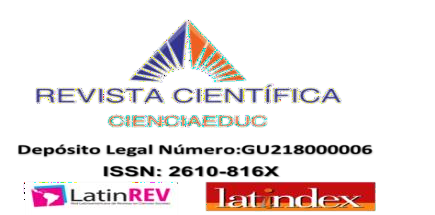 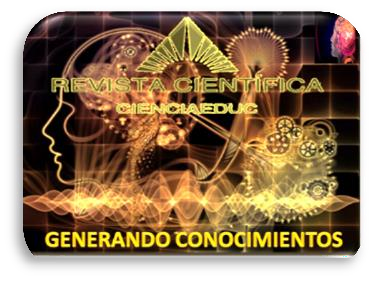 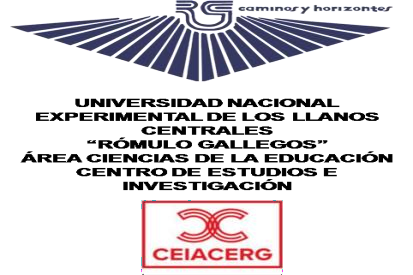 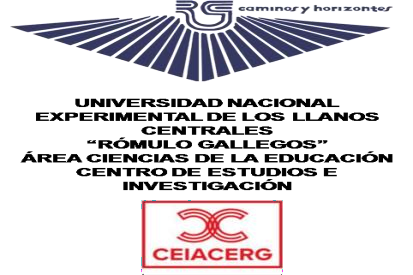 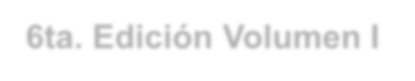 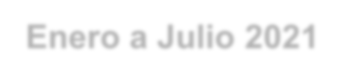 6ta. Edición Volumen I Enero a Julio 2021 Revista Semestral- Venezuela
social en la gestión comunitaria del CCJMC, partiendo de la necesidad de sensibilizar a los miembros de la comunidad sobre el manejo de las TIC como elemento de inclusión social en la búsqueda de la participación en la realización de sus proyectos y por ende en la mejora de la gestión comunitaria, para así empoderarse acerca del usabilidad y utilidad de las TIC en la planeación, elaboración y ejecución de proyectos que viabilicen una mejor calidad de vida en la comunidad, pues, el acceso y uso de estas tecnologías requieren de nuevas habilidades para andar de modo autónomo en la era digital; de ahí que la formación de competencias en el área tecnológica de los voceros(as) y miembros del consejo comunal se hace indispensable, para que estos organismos de participación y del poder popular usen las herramientas tecnológicas en sus labores comunitarias.

Criterios de usabilidad (facilidad y simplicidad)
‗   Facilidad de aprendizaje: Indica qué tan fácil es aprender la funcionalidad básica del sistema,
como para ser capaz de realizar las tareas que desea realizar el usuario.
‗   Eficiencia de uso: Cuando se mejora las tareas realizadas con la utilización del recurso alcanzando un nivel alto de productividad y se determina por el número de transacciones por unidad de tiempo que el usuario puede realizar usando el sistema
‗   Facilidad  para  recordar:  Cuando  se  vuelve  a  utilizar  el  recurso  se  pueda  recordar  su funcionamiento o tener mayor conocimiento de él que la primera vez que se utilizó.
‗   Pocos errores: Un recurso es accesible cuando el nivel de errores es mínimo o se tienen la facilidad para identificar de qué manera se puedan corregir y no interrumpir su utilización.
‗   Satisfacción: La sensación de haber tenido una grata experiencia de uso; impresión subjetiva que el operador del sistema obtiene del mismo. Para ello se utilizan cuestionarios, encuestas, entrevistas.
‗   Presentación visual apropiada: En el diseño de la interfaz gráfica de usuario se recomienda tener en cuenta una serie de normas provenientes del campo del diseño gráfico sobre cómo elegir los colores, tipo de letra, la disposición de los elementos, etc.
‗   Manejo de Errores: Indica cómo el sistema previene los errores que el usuario puede cometer mientras se encuentra operando el programa.
‗   Nivel de seguridad: La calidad no puede existir sin seguridad. Constituye un factor importante en la usabilidad de una aplicación, porque genera mayor confianza en los usuarios.

Criterios de utilidad (produce provecho, comodidad, fruto o interés)

‗   Visión compartida: liderazgo activo en el desarrollo de una visión compartida sobre la educación con TICs entre todos los grupos interesados en la educación.
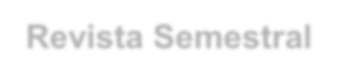 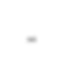 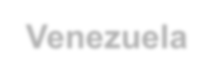 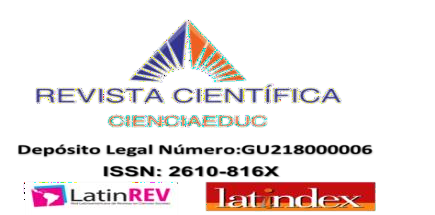 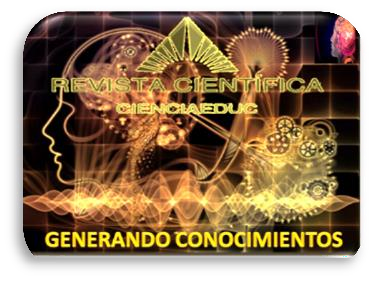 Volumen 4,  Número 1  Enero a Julio 2021
Revista Semestral. Venezuela
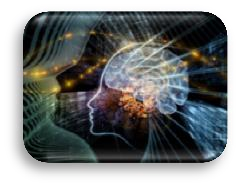 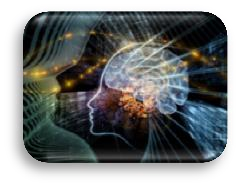 Empoderamiento de los Criterios Usabilidad y Utilidad Tecnológica como Elementos de Inclusión Social en la Gestión Comunitaria.
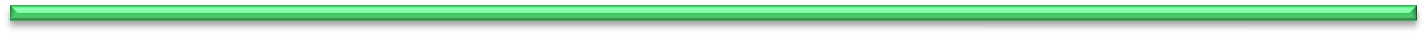 Dr. José Jesus Brito Cova
148
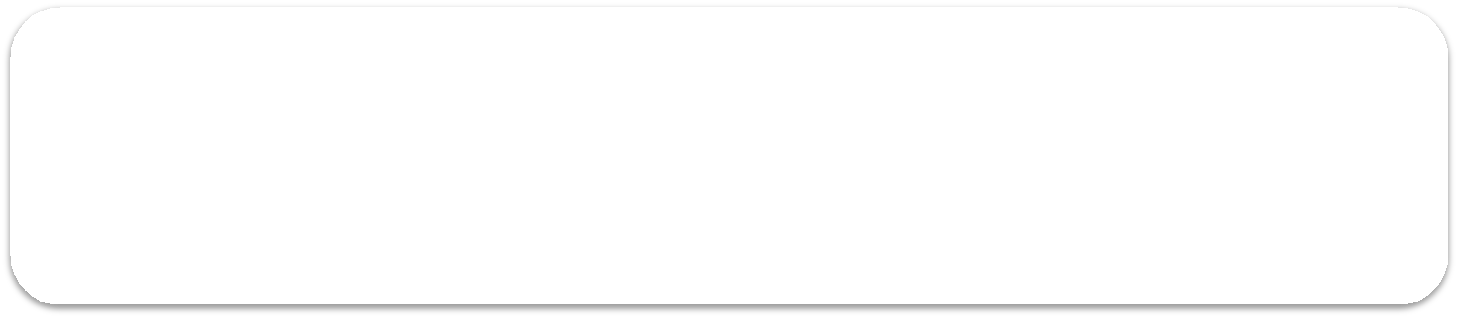 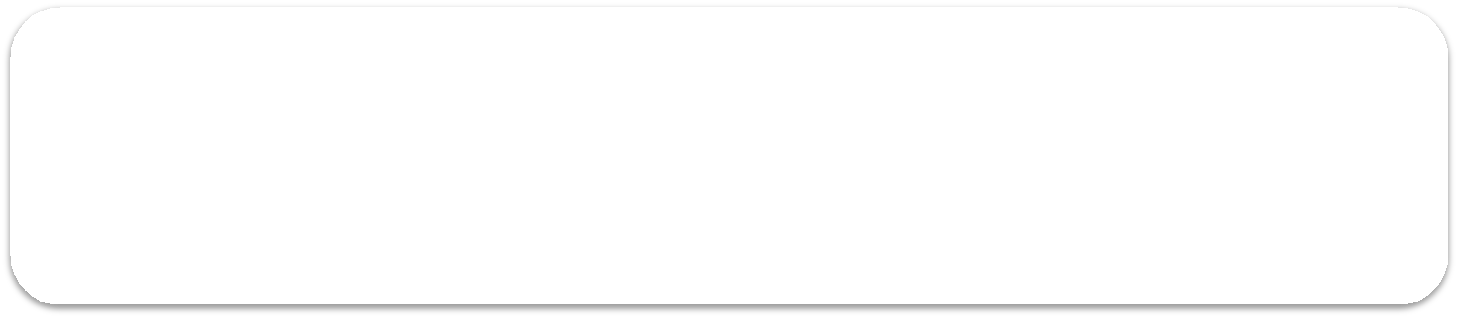 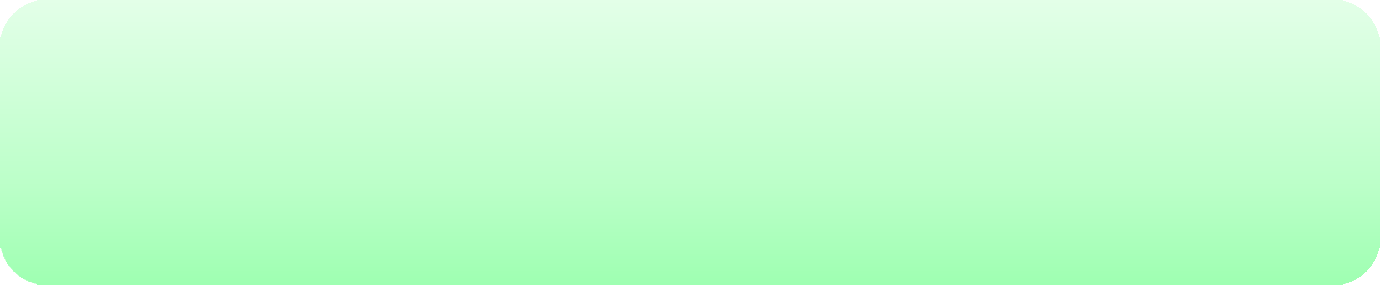 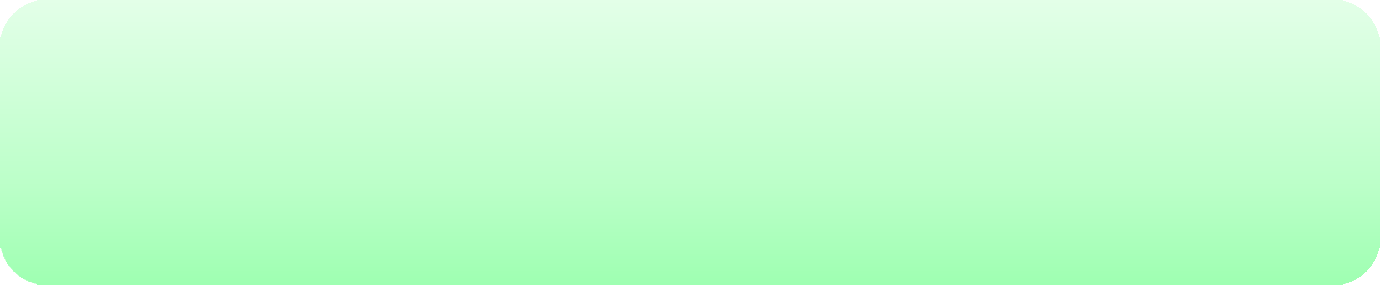 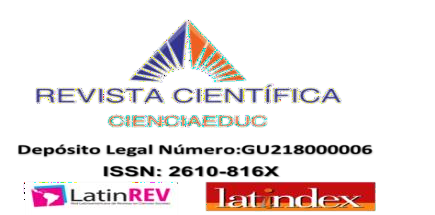 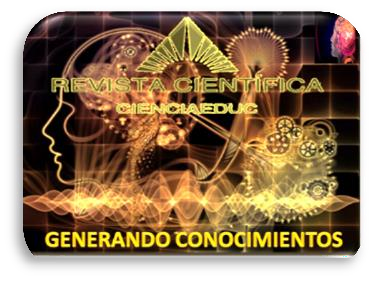 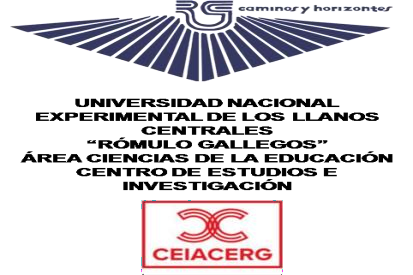 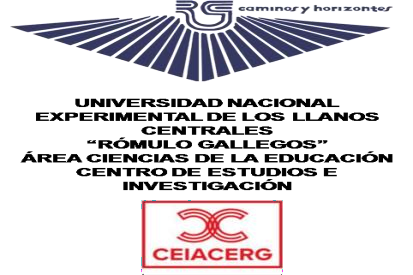 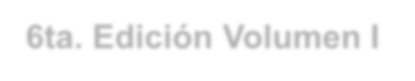 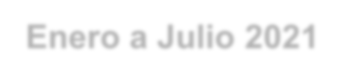 6ta. Edición Volumen I Enero a Julio 2021 Revista Semestral- Venezuela

‗ Líderes con “poder”: personas interesadas en la educación escolar, en todos los niveles para ser líderes del cambio.
‗ Planificación de la implementación: que asegure la efectividad de la integración de las TICs.
‗ Financiación consistente y adecuada: para apoyar permanentemente la infraestructura necesaria.
‗ Acceso equitativo: acceso confiable a TICs y a recursos digitales tanto actuales como emergentes, con conectividad para todos los estudiantes, docentes, personal de apoyo y líderes escolares.
‗ Personal cualificado: para el efectivo desempeño de sus responsabilidades laborales.
‗ Aprendizaje profesional permanente: planes de aprendizaje y capacitación profesional relacionados con las TICs y oportunidades para dedicar tiempo a la práctica y a compartir ideas.
‗ Soporte técnico: apoyo constante y confiable para el mantenimiento, la renovación y la utilización de las TICs y de los recursos digitales para el aprendizaje.
‗ Estructura del currículo: estándares de contenido y recursos digitales relacionados con el currículo
que están alineados y apoyan el aprendizaje y el trabajo en esta era digital.
‗ Aprendizaje centrado en el participante: planificación, enseñanza y evaluación centradas en las necesidades y habilidades de los estudiantes.
‗ Evaluación y valoración: del uso de las TICs y de los recursos digitales.
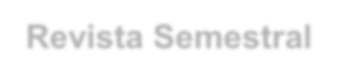 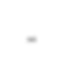 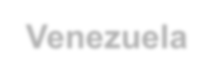 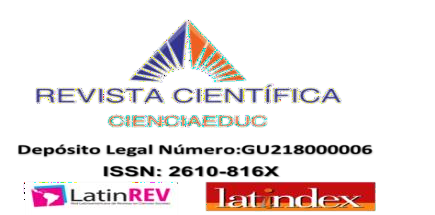 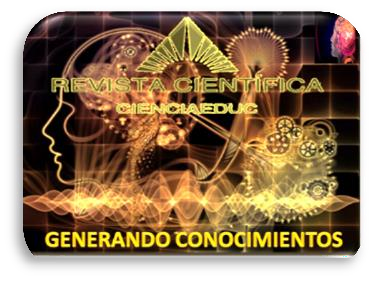 Volumen 4,  Número 1  Enero a Julio 2021
Revista Semestral. Venezuela
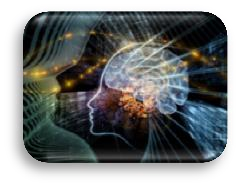 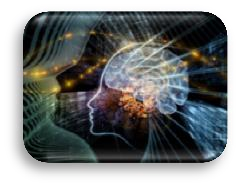 Empoderamiento de los Criterios Usabilidad y Utilidad Tecnológica como Elementos de Inclusión Social en la Gestión Comunitaria.
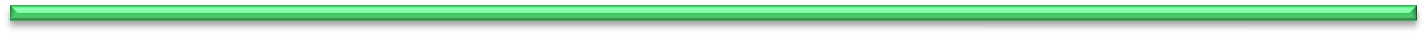 Dr. José Jesus Brito Cova
149
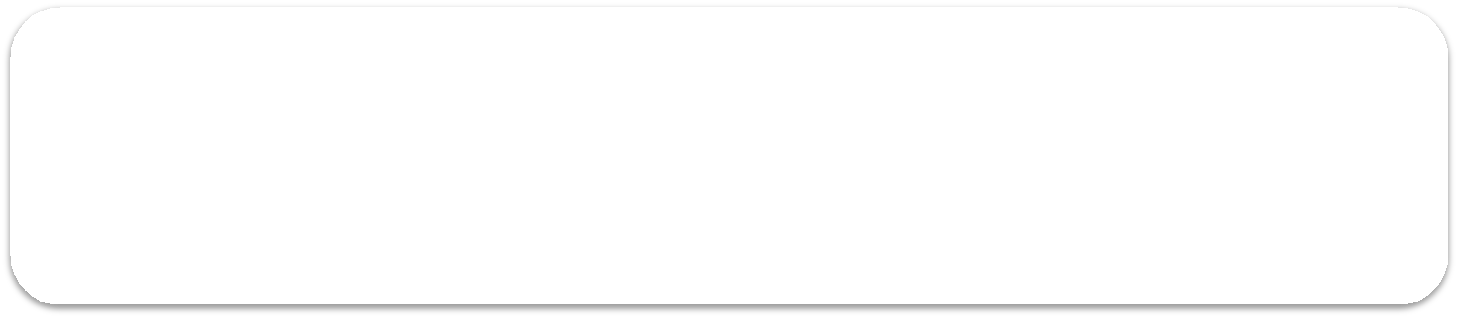 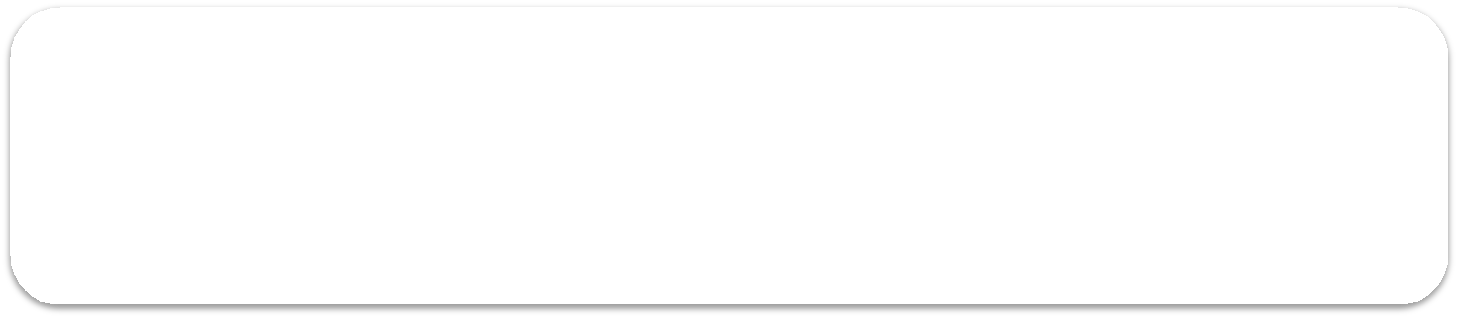 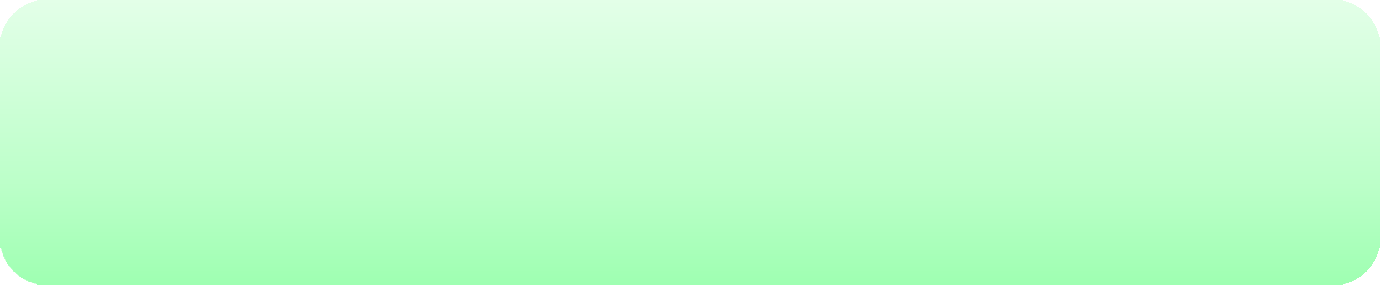 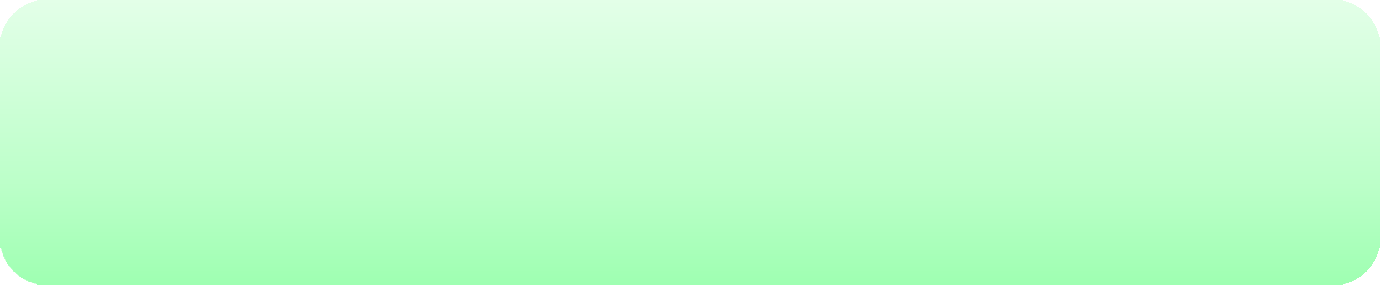 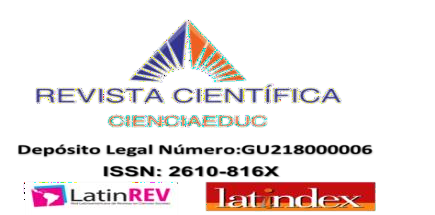 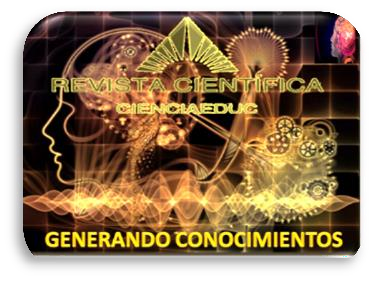 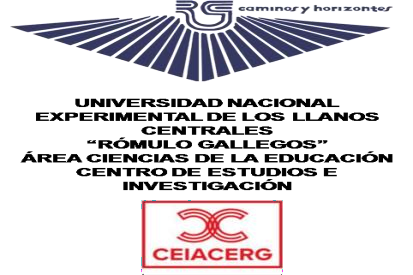 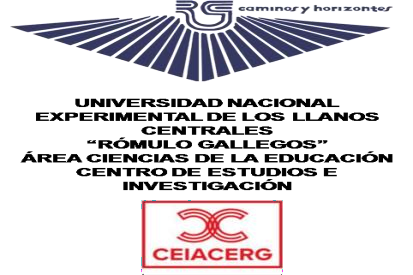 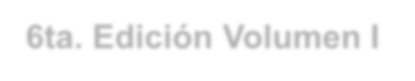 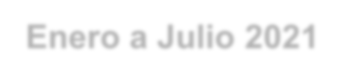 6ta. Edición Volumen I Enero a Julio 2021 Revista Semestral- Venezuela

REFERENCIAS BIBLIOGRÁFICAS
Brito, J. (2020). Los ecosistemas digitales como modelo productivo en las nuevas organizaciones industriales del sector telecomunicaciones. (Tesis Doctoral). Caracas. UNESR - NREAC
Centeno y Monterrey, M. (2010). El papel de los consejos comunales en la agendación y la toma de decisiones de las políticas públicas locales en Venezuela. Tesis doctoral Tecnológico de Monterrey. México.
Márquez, Olivar y Rodríguez, J. (2012). Modalidades de participación en la gestión de los Consejos Comunales del municipio San Francisco del estado Zulia, Venezuela. RCS. Vol. XVIII, N°2, junio. FACES - LUZ

Martínez, M. (2004). Ciencia y arte en la metodología cualitativa. 1ra. ed. México: Trillas.

Mas, J. (2007). Desarrollo Tecnoendógeno. Ensayos sobre tecnología y desarrollo endógeno. Caracas
Venezuela. Editorial Panapo.
Strauss y Corbin, J. (2002). Bases de la Investigación cualitativa. Técnicas y procedimientos para desarrollar la teoría fundamentada. Antioquia: Universidad de Antioquia.
Tovar y Viñoles, D. (2015). Uso de las tecnologías de información y comunicación para la elaboración de proyectos sociales en consejos comunales, QUÓRUM ACADÉMICO Vol. 12 Nº 2, julio - diciembre. pp 304-326 Universidad del Zulia.
Zambrano, L. (2008). Desarrollo endógeno socialista y defensa popular: una propuesta a partir de los consejos comunales. Caracas. Corporación Marca.
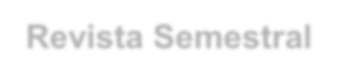 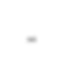 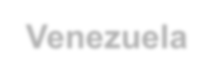 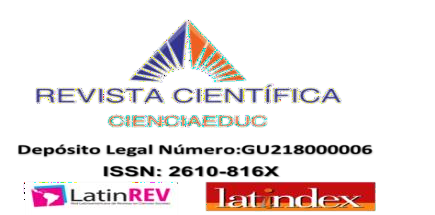 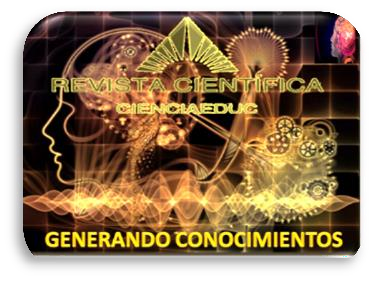 Volumen 4,  Número 1  Enero a Julio 2021
Revista Semestral. Venezuela
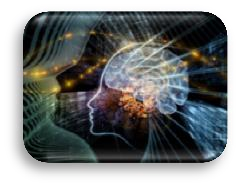 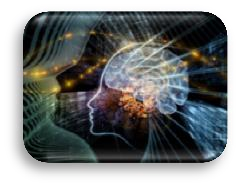 Empoderamiento de los Criterios Usabilidad y Utilidad Tecnológica como Elementos de Inclusión Social en la Gestión Comunitaria.
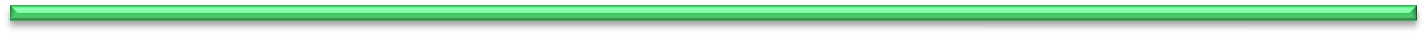 Dr. José Jesus Brito Cova
150
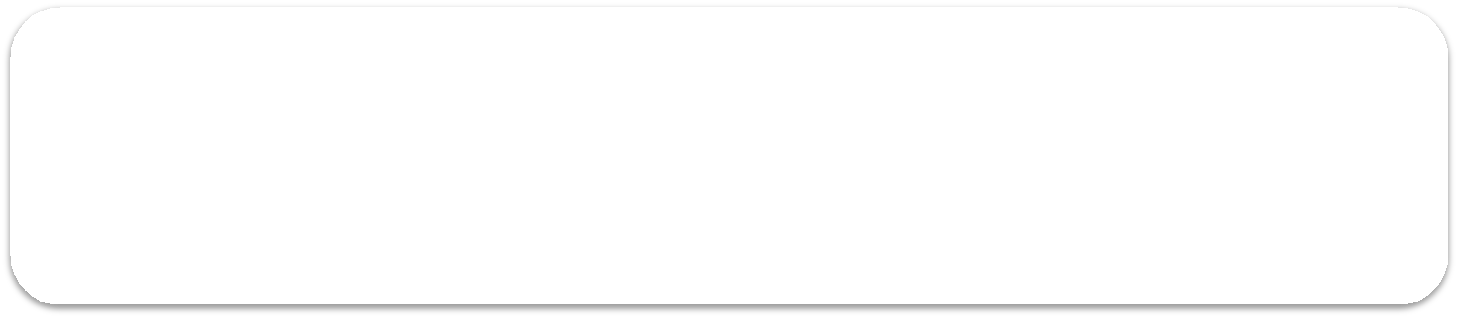 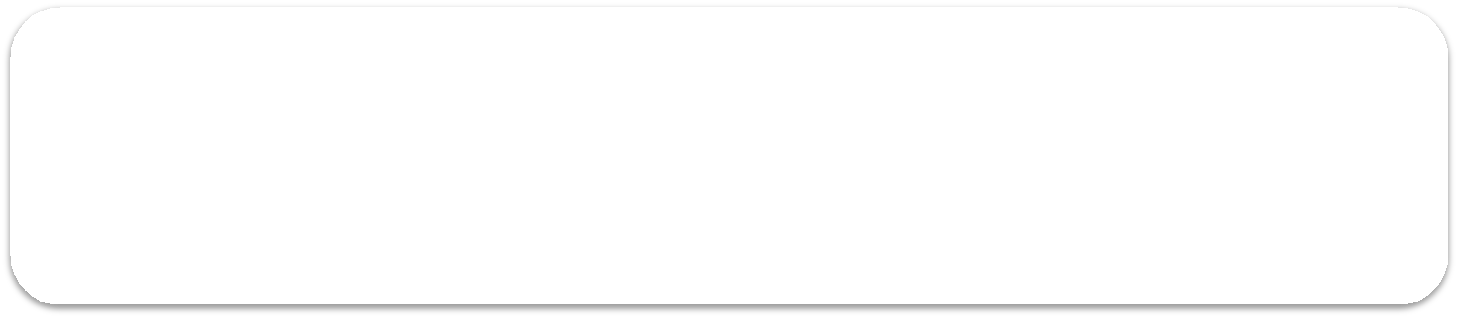 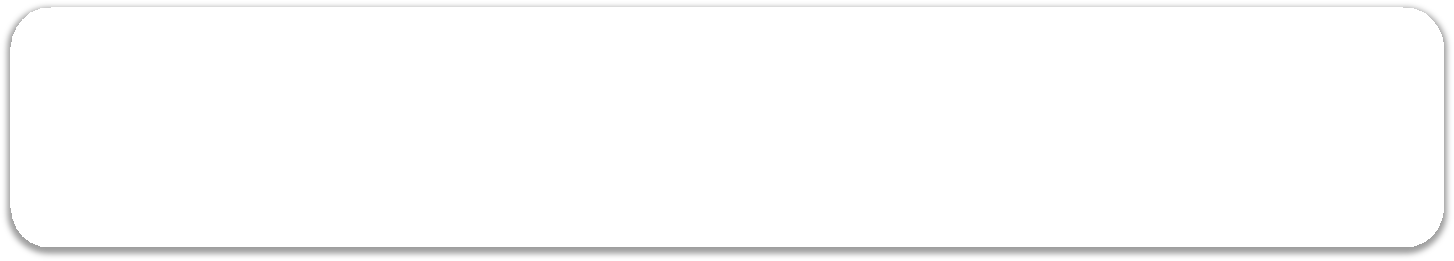 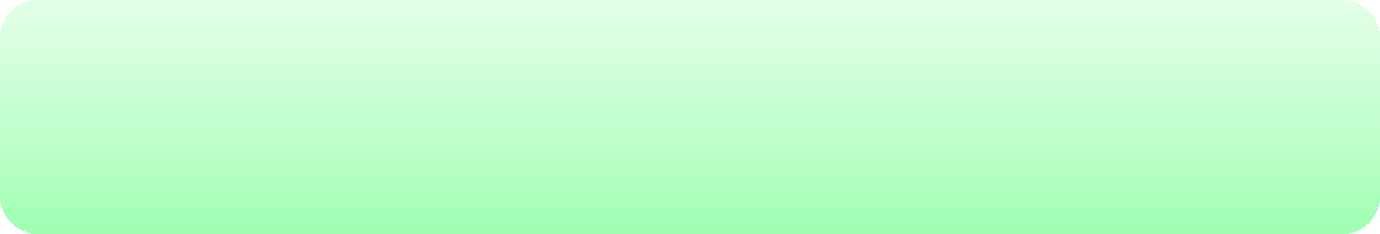 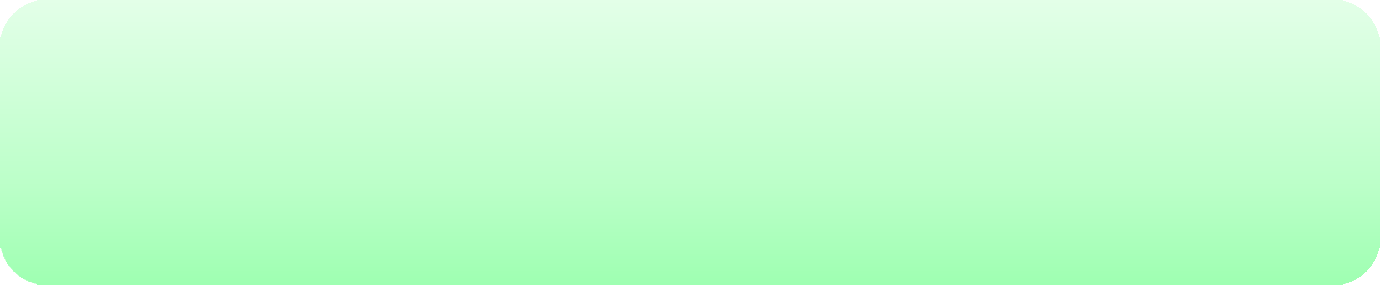 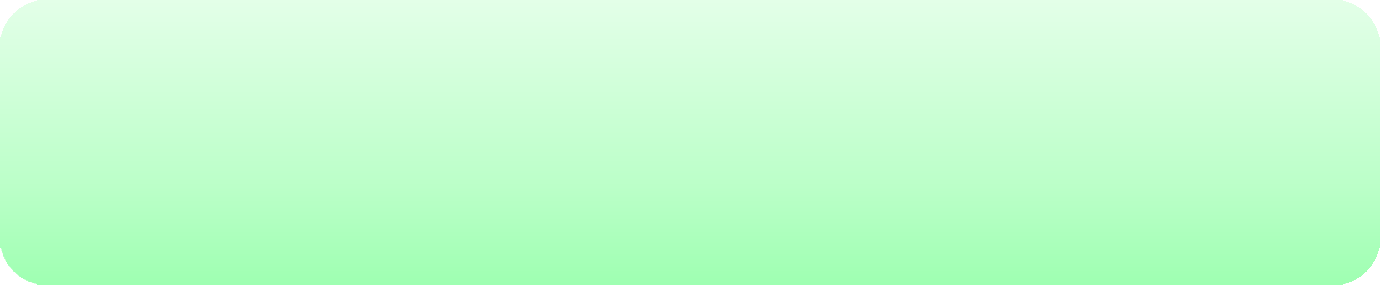 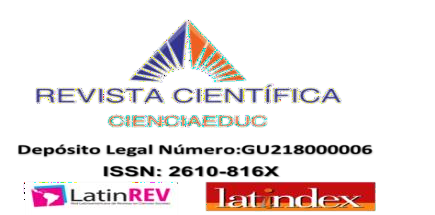 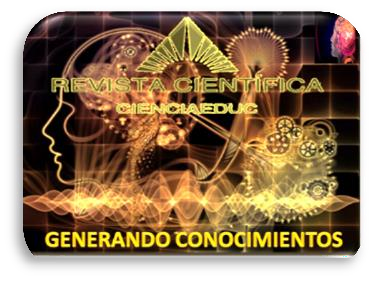 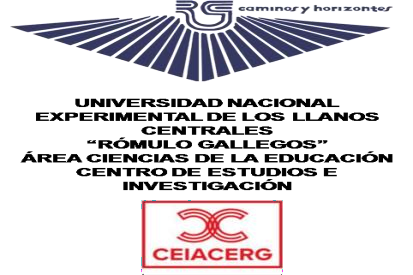 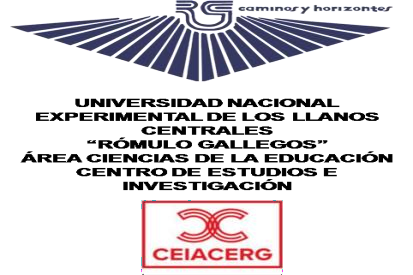 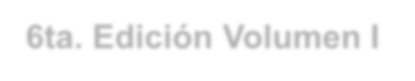 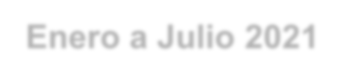 6ta. Edición Volumen I Enero a Julio 2021
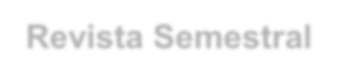 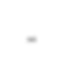 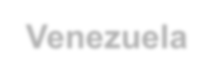 Revista Semestral- Venezuela
Para citar este artículo
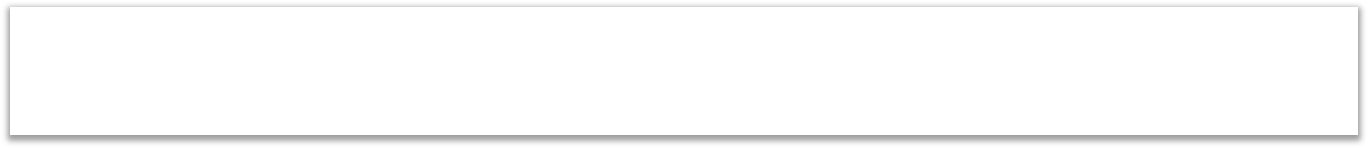 Ing. Keyla Torrealba
Universidad Centroccidental “Lisandro Alvarado”. (UCLA)- Venezuela) Correo Electrónico: keyla_torrealba@yahoo.com
Como citar este artículo: Keyla Torrealba (2021), “Actualización del Diseño Instruccional de la Asignatura Introducción a la Computación del II Semestre de Enfermería del Decanato de Ciencias de la Salud de la UCLA, Barquisimeto, Estado Lara” I (1-14)
Recibido: Septiembre 2020
Revisado: Octubre	2020
Aceptado: Octubre 2020
Actualización del Diseño Instruccional de la Asignatura Introducción a la Computación del II Semestre de Enfermería del Decanato de Ciencias de la Salud de la UCLA, Barquisimeto, Estado Lara
RESUMEN

El presente trabajo de investigación tuvo como finalidad actualizar el diseño instruccional de la asignatura “Introducción a la Computación” (IC) adscrita al II semestre de la carrera de Enfermería del Decanato de Ciencias de la Salud de la Universidad Centroccidental “Lisandro Alvarado” (UCLA), puesto se vienen observando debilidades en los estudiantes concernientes a la competencia digital, lo cual es preciso cubrir como nuevo requerimiento de formación.  Se llevó a cabo una investigación dentro de la modalidad de proyecto factible sustentado en la teoría constructivista y aplicando el modelo instruccional de Escontrela como base para la propuesta. La muestra estuvo conformada por cuarenta y seis (46) estudiantes. Se utilizó el cuestionario y la observación como técnicas para la obtención de los datos, que fueron analizados e interpretados, y permitieron proponer un nuevo programa para la asignatura, tomando como referentes las necesidades sentidas del equipo docente, normativas, lineamientos institucionales, y sobre todo requerimientos de formación evidenciados en los estudiantes. Los resultados permitieron reflexionar sobre el desarrollo de un aprendizaje significativo en los aprendices, mediante la asignación de actividades que se relacionen con su entorno real y que promuevan el análisis crítico y reflexivo en torno a la aplicación y uso de las tecnologías de información y comunicación (TIC) en el área de Enfermería,  ética y fiabilidad de la información, derecho de autor y propiedad intelectual, criterios para seleccionar fuentes de información válidas, confiables, seguras y actualizadas; normas para la elaboración adecuada de producciones digitales, herramientas web para publicar información e interactuar sobre esta. Esto reorientó el objetivo instruccional de la asignatura hacia la formación para gestionar información utilizando las TIC como herramienta para la optimización de la práctica académica y profesional en el área de Enfermería, aplicando principios y valores éticos, morales y humanísticos.  Una vez rediseñado el programa instruccional se actualizó el Aula Virtual de la asignatura.

Descriptores:  Aula  Virtual,  Enfermería,  Diseño  Instruccional,  Tecnologías  de  Información  y
Comunicación, Alfabetización Digital
Reseña Biográfica: Ingeniero-Profesora de Informática. Docente Asistente Decanato de Ciencias de la Salud, Universidad Centroccidental “Lisandro Alvarado”.
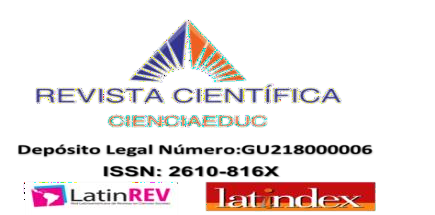 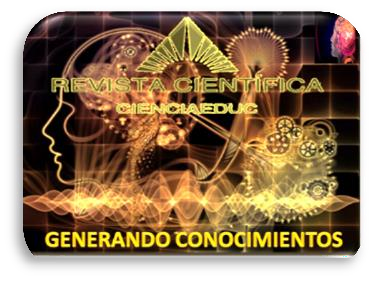 Volumen 4,  Número 1  Enero a Julio 2021
Revista Semestral. Venezuela
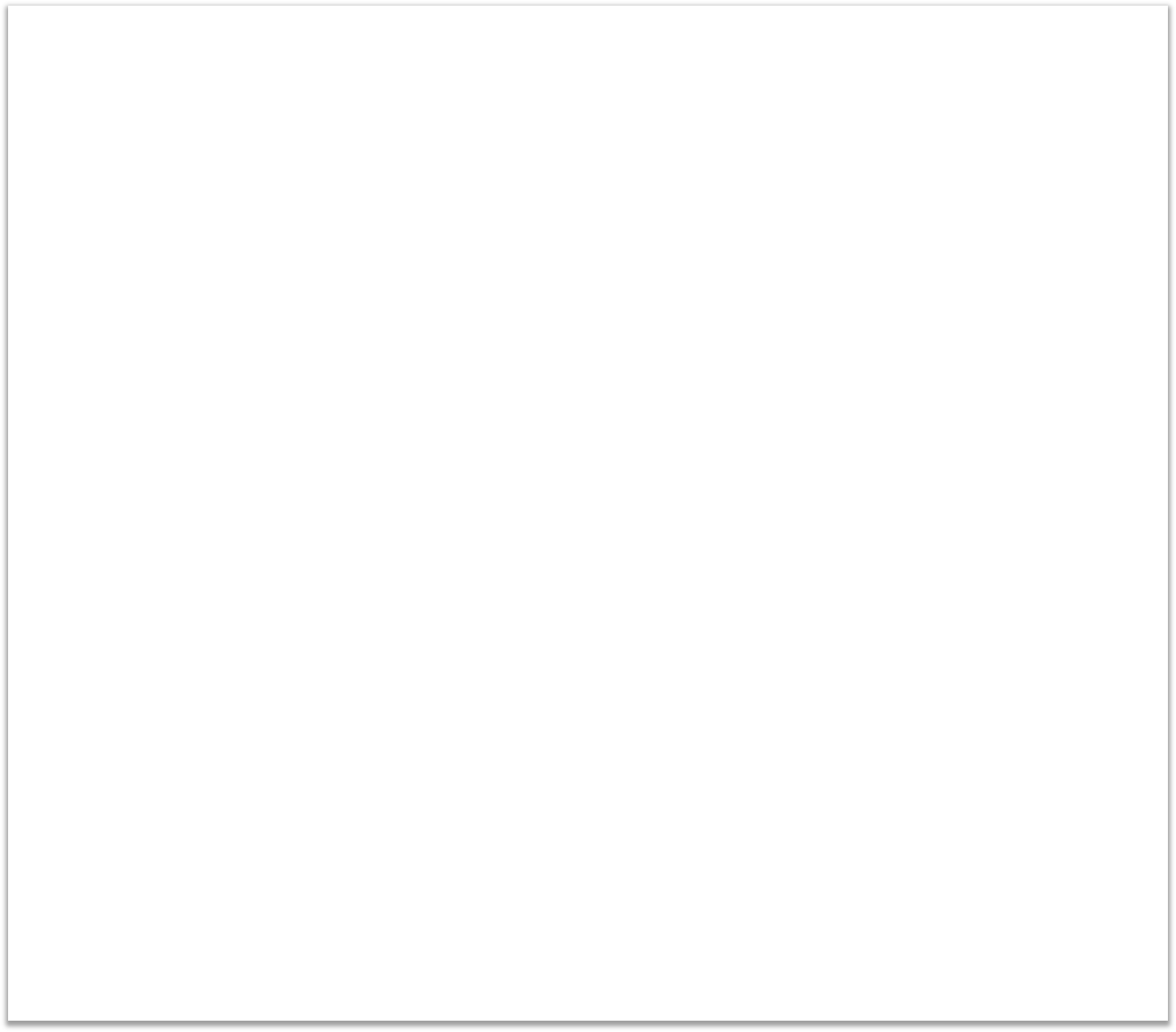 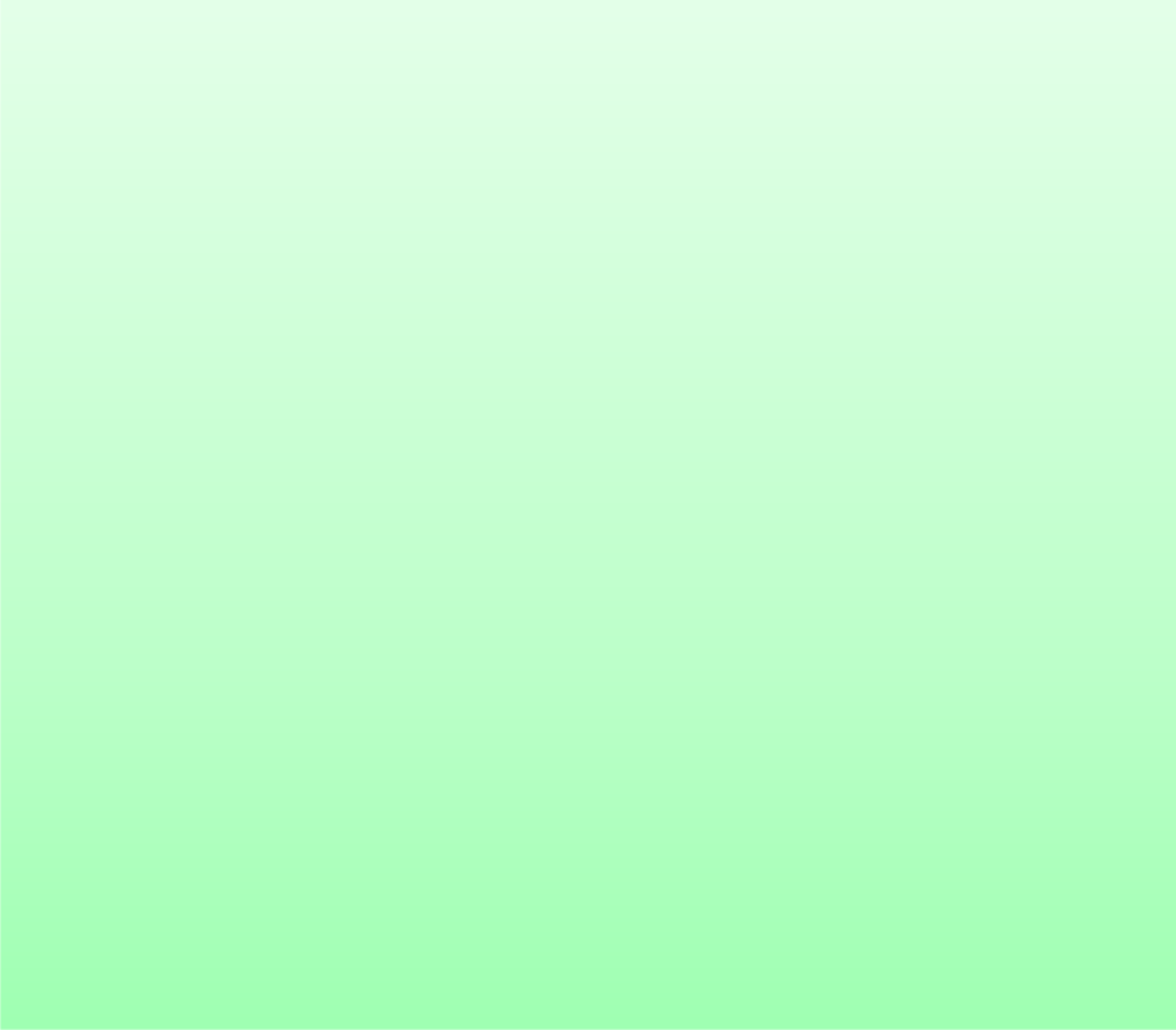 151
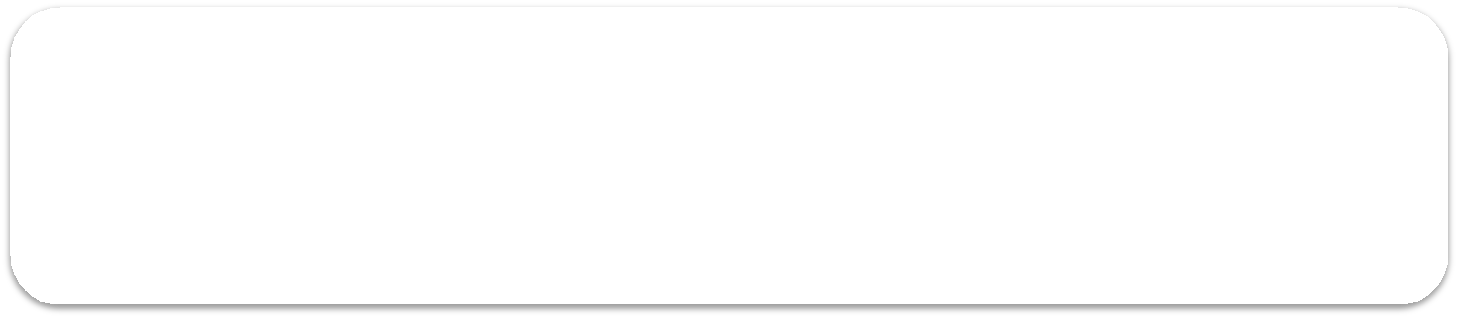 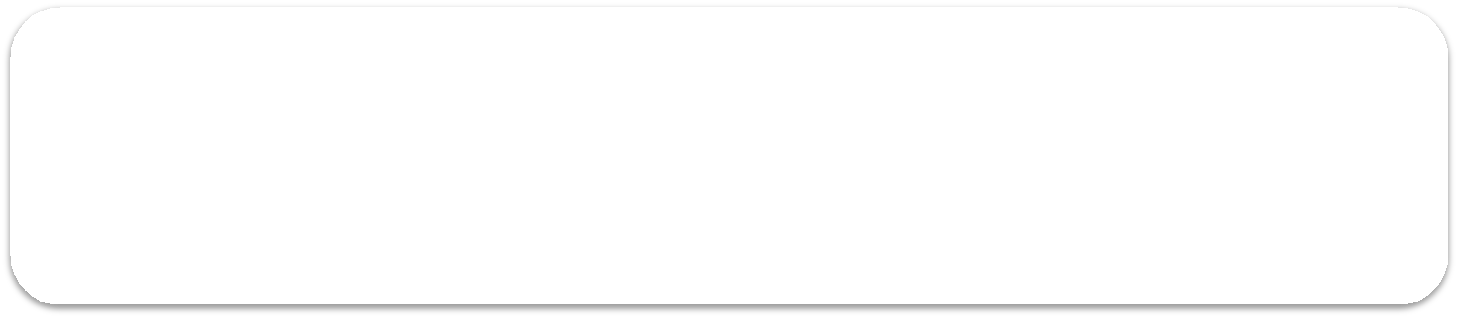 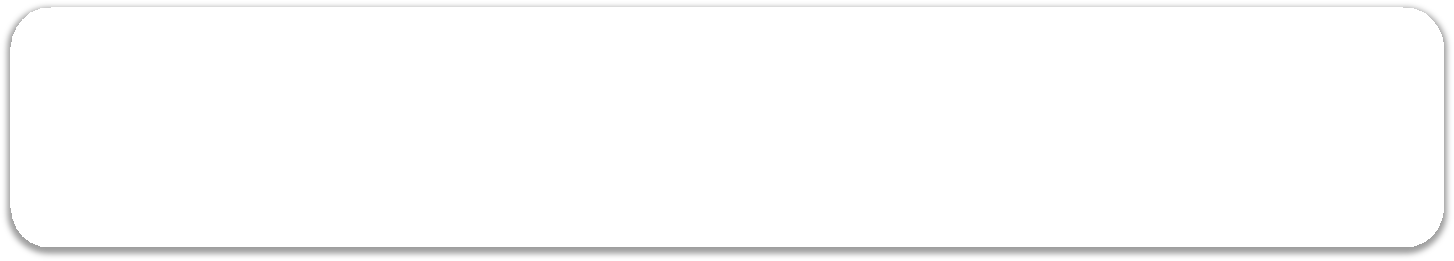 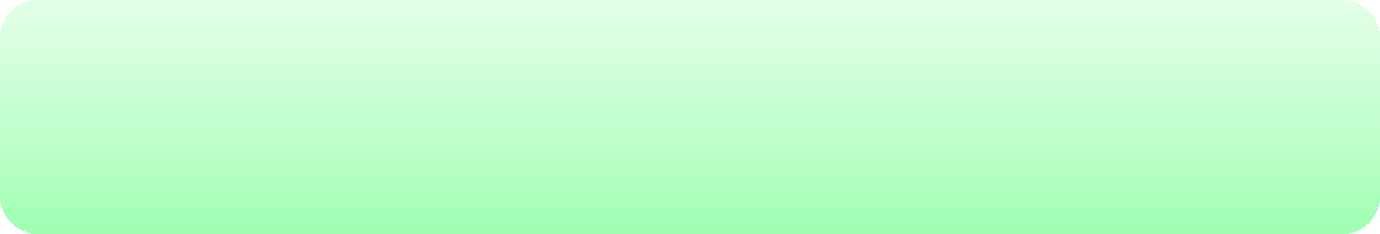 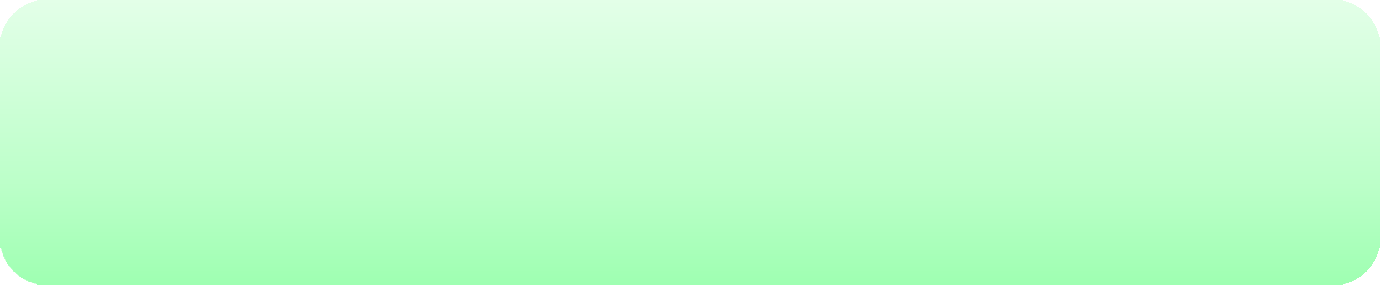 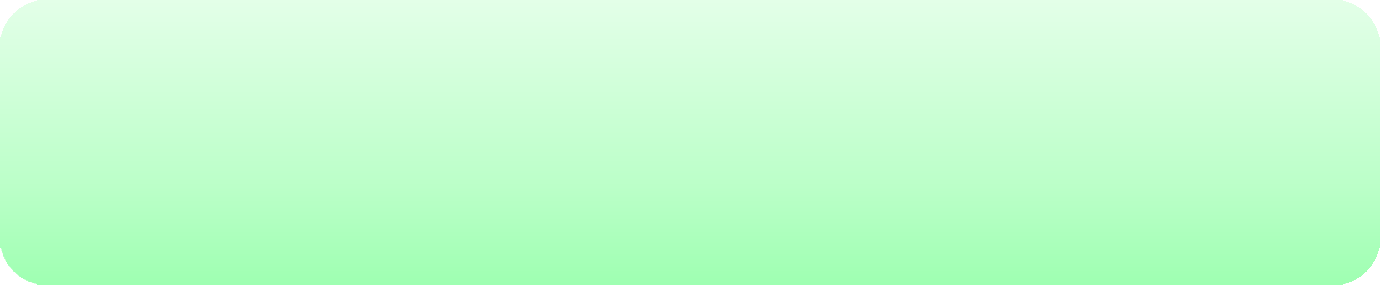 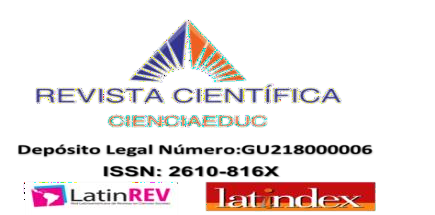 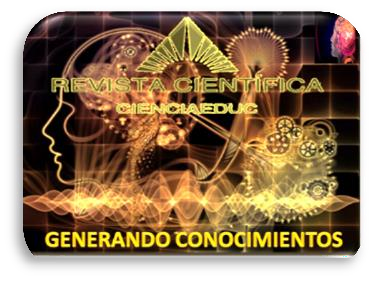 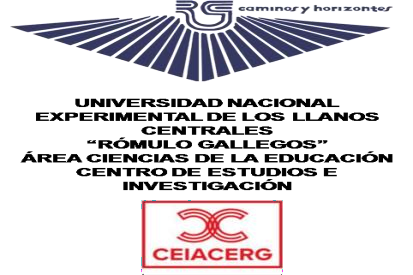 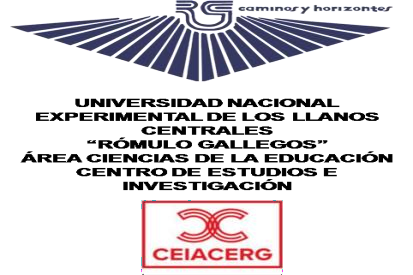 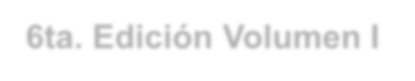 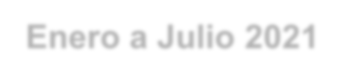 6ta. Edición Volumen I Enero a Julio 2021
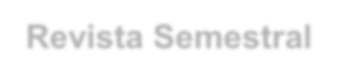 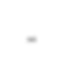 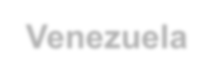 Revista Semestral- Venezuela
Para citar este artículo
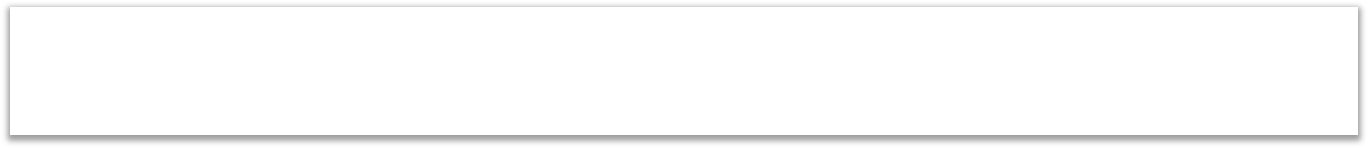 Ing. Keyla Torrealba
Central Western University "Lisandro Alvarado". (UCLA) - Venezuela)
Email: keyla_torrealba@yahoo.com
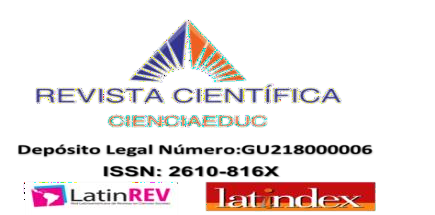 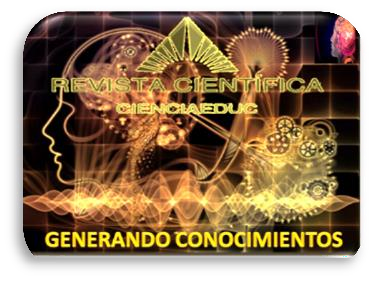 How to cite this article: Keyla Torrealba (2021), “Update of the Instructional Design of the Subject Introduction to Computing of the II Semester of Nursing of the Dean of Health Sciences of UCLA, Barquisimeto, Lara State” I (1-14)
Received: September 2020
Revised: October 2020
Accepted: October 2020
Volumen 4,  Número 1  Enero a Julio 2021
Revista Semestral. Venezuela
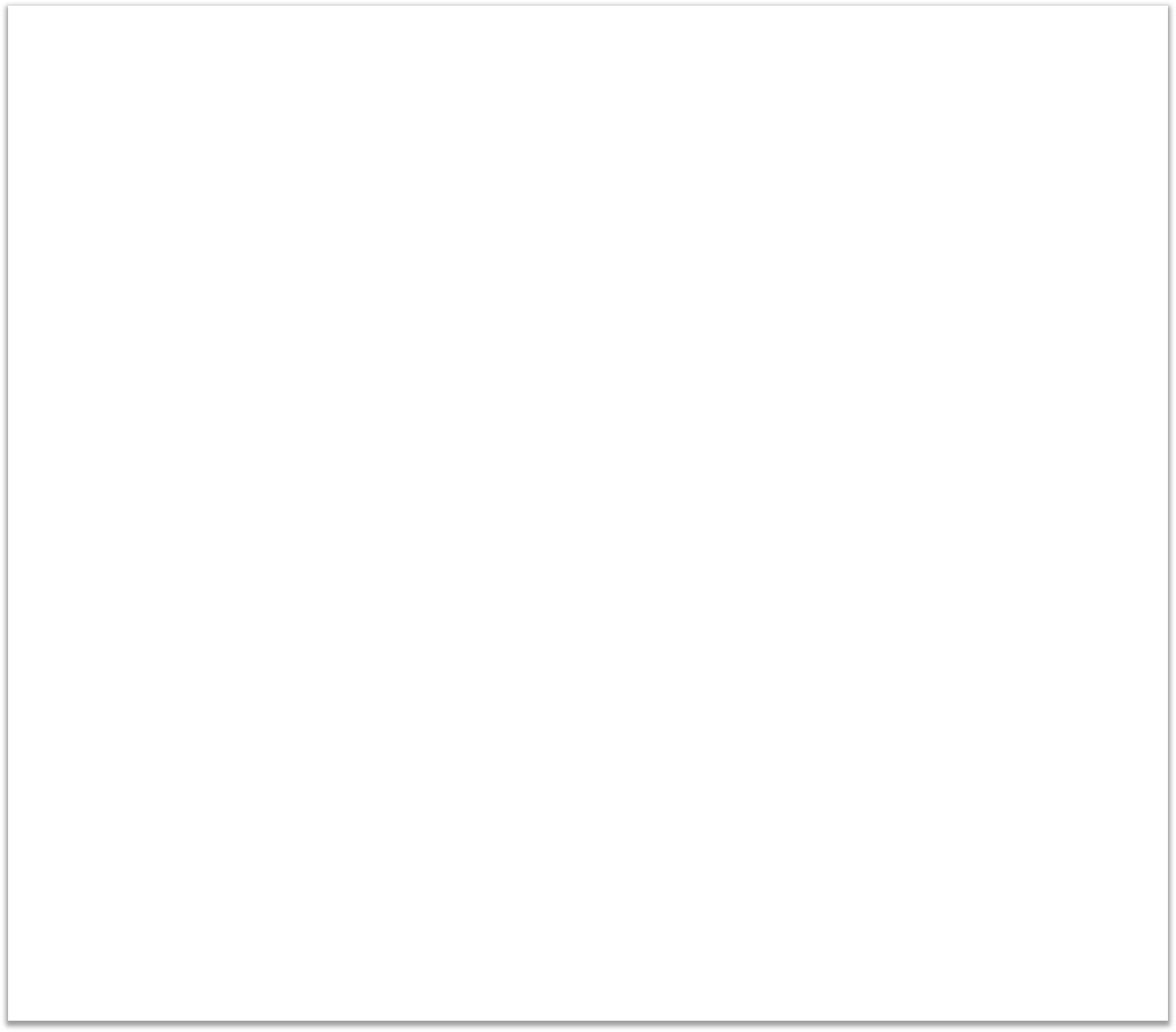 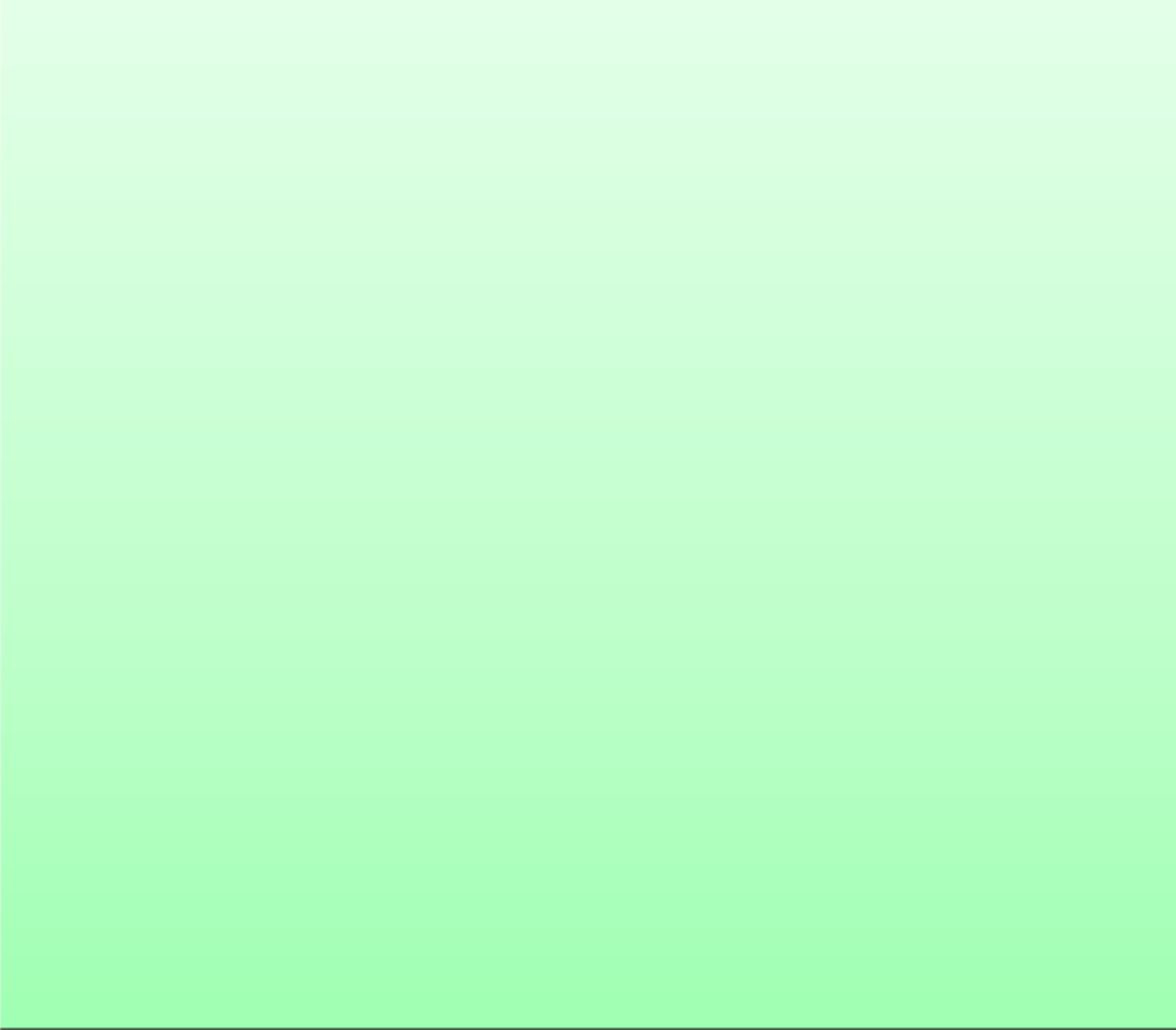 Update of the Instructional Design of the Subject Introduction to Computing of the II Semester of Nursing of the Dean of Health Sciences of UCLA, Barquisimeto, Lara State
ABSTRACT

The purpose of this research work was to update the instructional design of the subject "Introduction to Computing" (IC) assigned to the second semester of the Nursing career of the Dean of Health Sciences of the Centroccidental University "Lisandro Alvarado" (UCLA ), since weaknesses have been observed in students concerning digital competence, which must be covered as a new training requirement. An investigation was carried out within the modality of a feasible project based on constructivist theory and applying the Escontrela instructional model as the basis for the proposal. The sample consisted of forty- six (46) students. The questionnaire and observation were used as techniques to obtain the data, which were analyzed and interpreted, and allowed to propose a new program for the subject, taking as references the felt needs of the teaching team, regulations, institutional guidelines, and above all training requirements evidenced in students. The results allowed us to reflect on the development of meaningful learning in apprentices, through the assignment of activities that are related to their real environment and that promote critical and reflective analysis around the application and use of information and communication technologies ( ICT) in the area of Nursing, ethics and reliability of information, copyright and intellectual property, criteria for selecting valid, reliable, safe and updated sources of information; standards for the proper preparation of digital productions, web tools to publish information and interact on it. This reoriented the instructional objective of the subject towards training to manage information using ICT as a tool for optimizing academic and professional practice in the Nursing area, applying ethical, moral and humanistic principles and values. Once the instructional program was redesigned, the Virtual Classroom of the subject was updated.

Descriptors: Virtual Classroom, Nursing, Instructional Design, Information and Communication Technologies, Digital Literacy
Biographical Review: Computer Engineer-Professor. Assistant Professor Dean of Health Sciences, Universidad Centroccidental "Lisandro Alvarado".
152
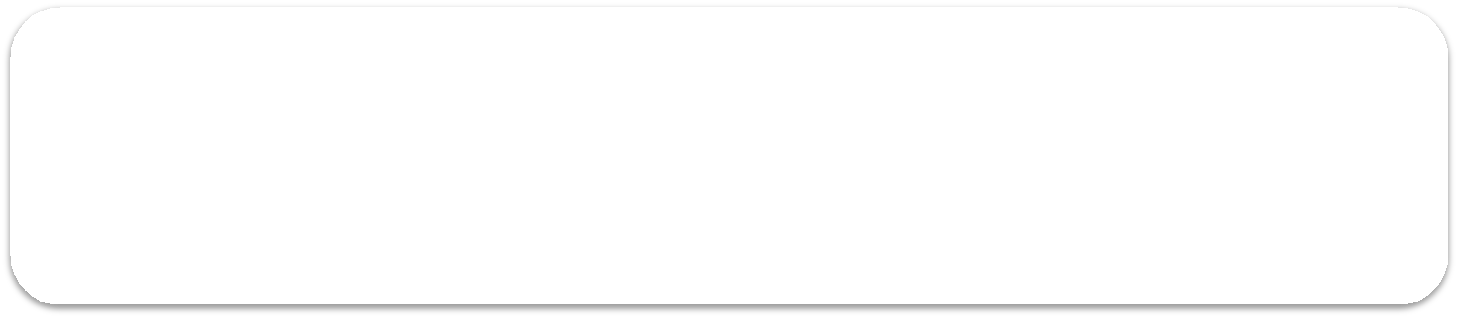 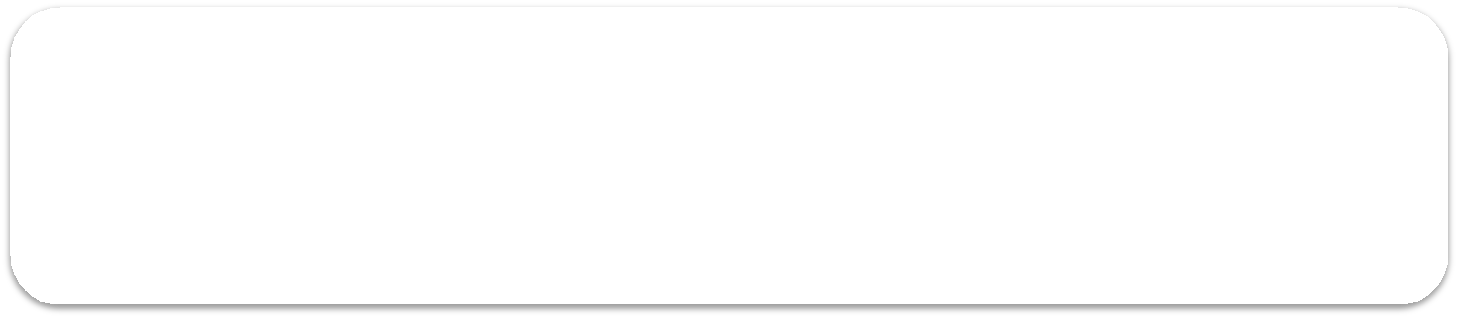 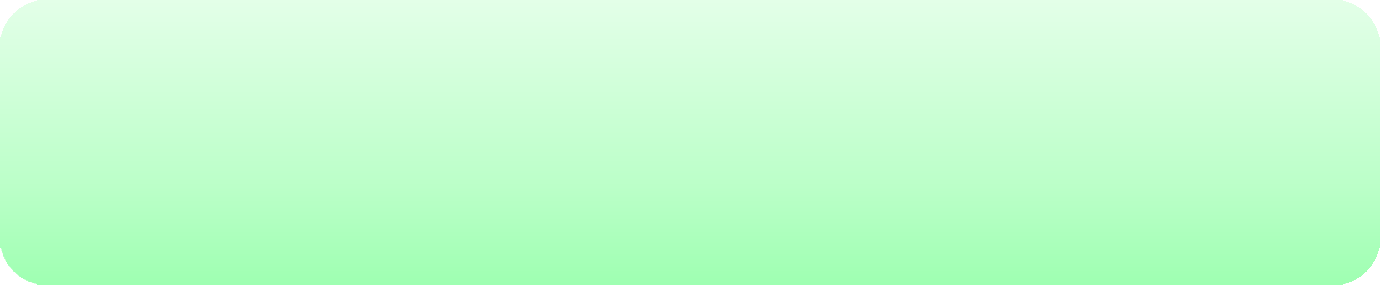 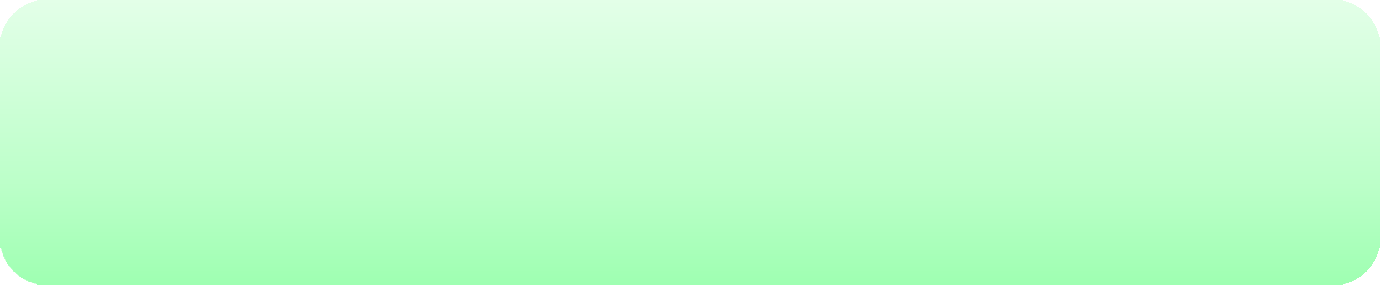 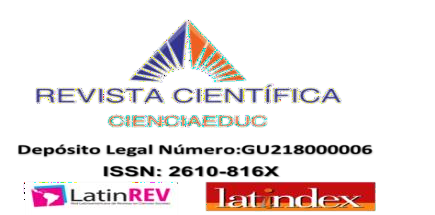 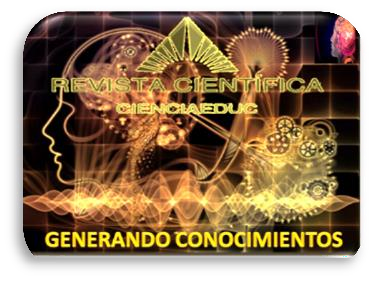 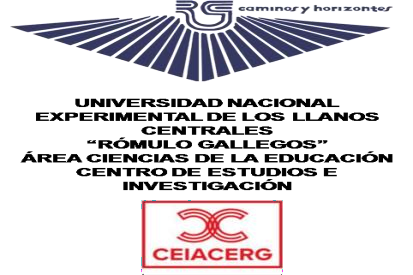 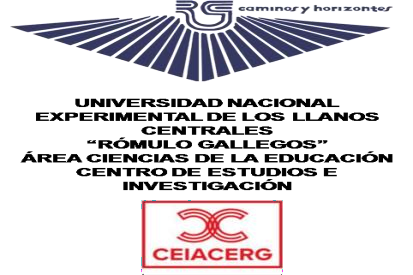 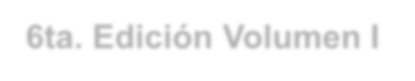 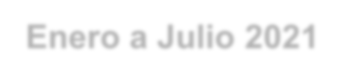 6ta. Edición Volumen I Enero a Julio 2021 Revista Semestral- Venezuela

INTRODUCCIÓN

En el subsistema educativo se observan cambios en las diversas modalidades de estudio, los cuales repercuten directa o indirectamente en los elementos que forman parte de los ambientes de aprendizaje, buscando adaptarse hoy a la denominada Sociedad de la Información (SI).  En la Educación a Distancia (EaD) estos elementos incluyen los programas instruccionales y las Aulas Virtuales de Aprendizaje (AVA), que son utilizadas por los diversos actores para llevar a cabo los procesos de enseñanza y aprendizaje, que a su vez deben irse ajustando a las nuevas necesidades o requerimientos que la propia dinámica educativa, institucional, académica, profesional y social va generando.
Estos nuevos requerimientos pueden originarse de acuerdo a lo que afirman Área y Guarro (2012): “La información digitalizada y los entornos de comunicación virtuales representan un nuevo ecosistema o hábitat para la vida cotidiana del ciudadano del siglo XXI” (p.68). Además, estos autores señalan que, en la sociedad de hoy subsisten y se desarrollan las personas o grupos sociales que posean competencias para generar, publicar y consumir información de forma exitosa, para desenvolverse como sujeto socializado. El estudiante de Enfermería de hoy es un ciudadano del siglo XXI y debe ser capacitado para tal fin, aprovechando todo tipo de oportunidades educativas para ello.
En el caso específico del Decanato de Ciencias (Cs) de la Salud de la  (UCLA), se utiliza un Aula Virtual de Aprendizaje  (AVA) para la unidad curricular  IC, que se imparte de forma semipresencial en el II semestre de la carrera de Enfermería. A través de esta AVA se han venido ofreciendo los contenidos a los estudiantes, con el fin de capacitarlos para desarrollar habilidades de comunicación, análisis, síntesis y resolución de problemas en el área tecnológica, a través del manejo del computador, aplicando los principios técnicos, científicos, éticos, bioéticos y humanísticos. Sin embargo, resultó oportuno actualizar el programa y el AVA, como propuesta de diseño instruccional que pueda ser estudiada a nivel de currículo como alternativa factible de adaptación de la asignatura IC, tomando en cuenta normativas nacionales e institucionales, necesidades sentidas por el equipo docente y requerimientos evidenciados en los estudiantes de enfermería, en cuanto al manejo adecuado de la información digital.
Este trabajo permitió determinar que es fundamental capacitar a los estudiantes de enfermería para utilizar de forma eficiente los recursos y herramientas tanto de búsqueda de información como de producción y difusión de la misma, así como para comunicarla y compartirla socialmente a través de las distintas herramientas y entornos digitales disponibles en la web 2.0. Así, Arandojo (2016) indica que: “El enfermero del siglo XXI ha desarrollado nuevos conocimientos, proporcionados
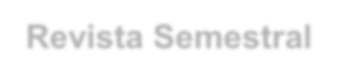 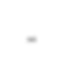 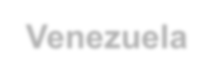 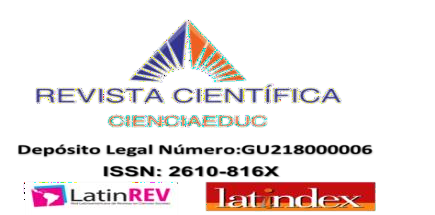 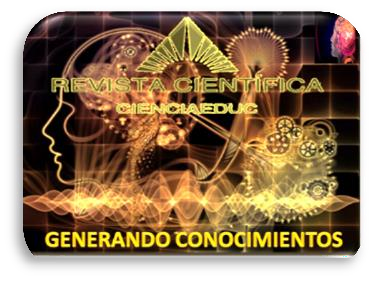 Volumen 4,  Número 1  Enero a Julio 2021
Revista Semestral. Venezuela
Actualización del Diseño Instruccional de la Asignatura Introducción a la Computación del II Semestre de Enfermería del Decanato de Ciencias de la Salud de la UCLA, Barquisimeto, Estado Lara
Ing. Keyla Torrealba
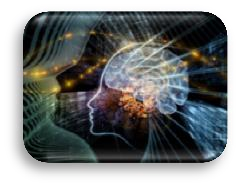 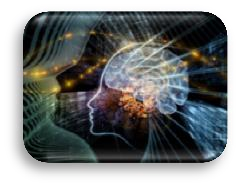 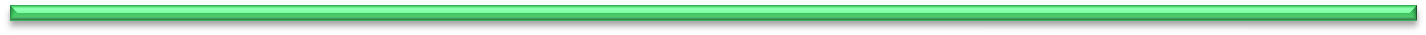 153
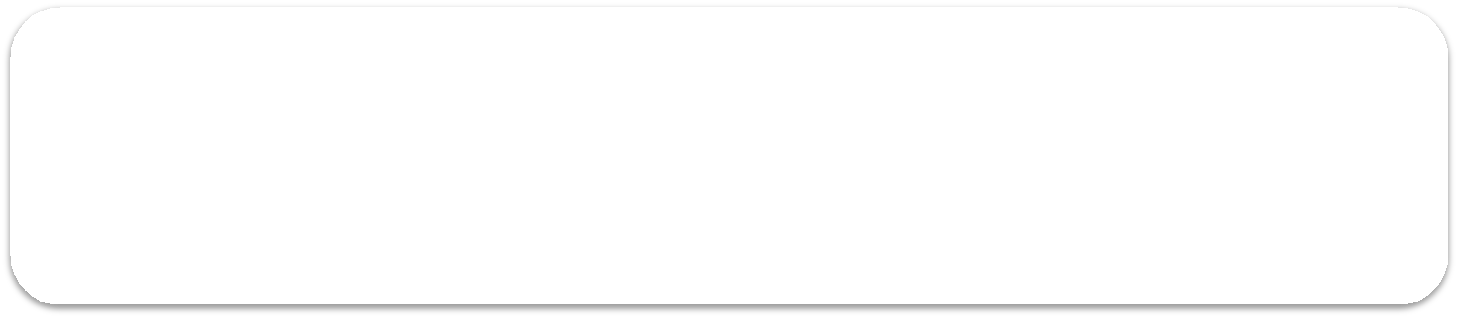 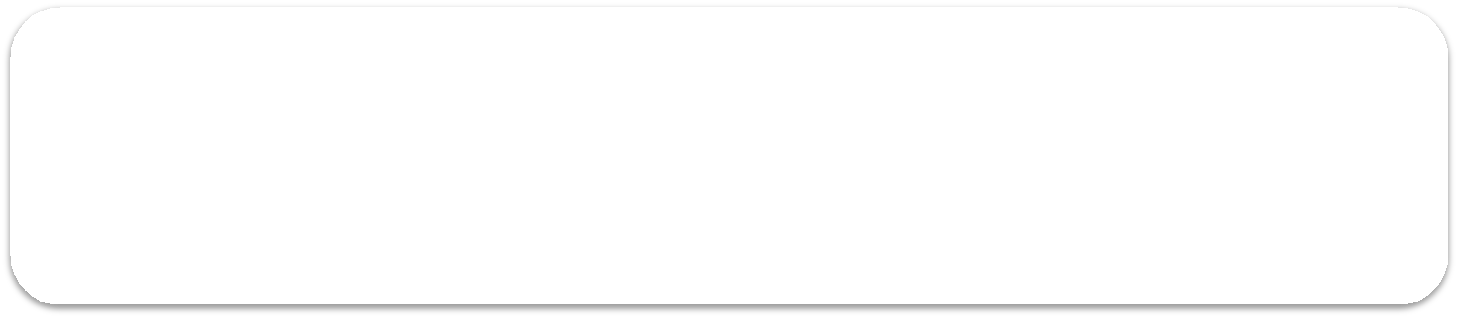 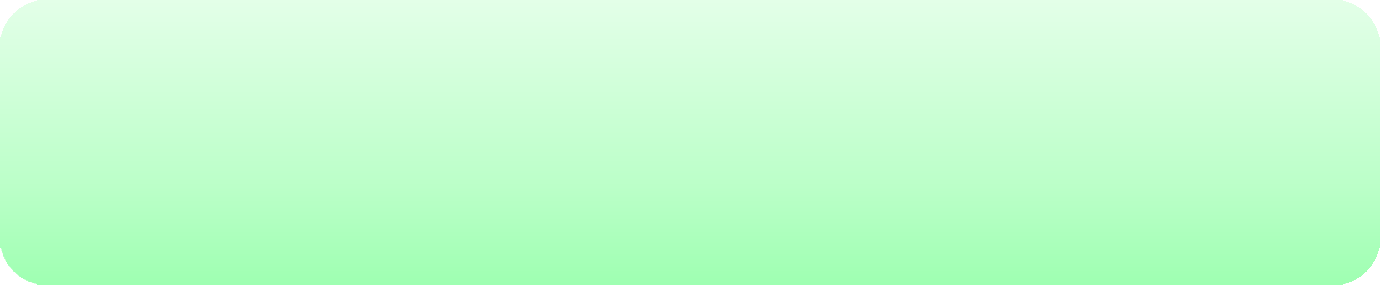 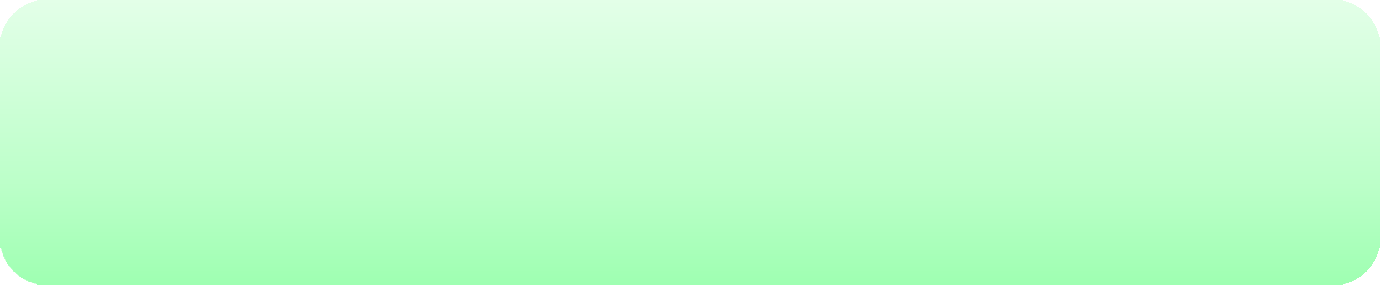 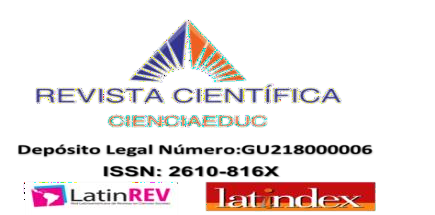 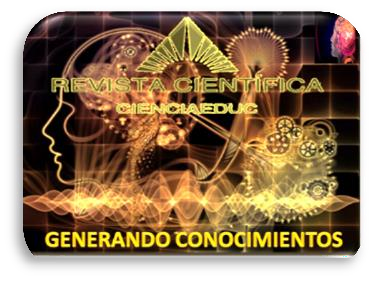 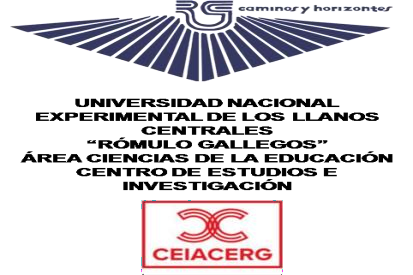 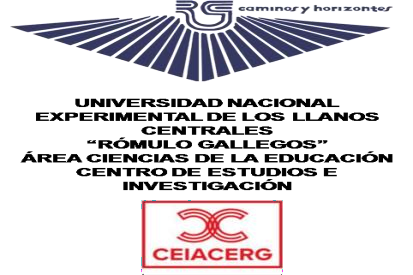 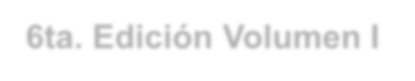 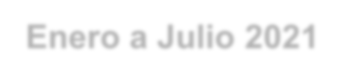 6ta. Edición Volumen I Enero a Julio 2021 Revista Semestral- Venezuela

por su formación, y ha de adquirir las habilidades necesarias para ejercer su labor dentro de los nuevos campos de actividad profesional, donde se han integrado ya las TIC…” (p. 39), enfatizando casi como una exigencia que este debe poseer las competencias básicas en alfabetización digital o alfabetización informacional.
Con base en lo anterior, se propuso la actualización del diseño instruccional de la unidad curricular IC, orientado hacia el desarrollo de un proceso de enseñanza que capacite al estudiante para gestionar información utilizando las TIC como herramienta para la optimización de la práctica académica y profesional  en el  área de Enfermería,  aplicando principios  y valores éticos, morales  y humanísticos.

Objetivo General

Actualizar el diseño instruccional de la asignatura Introducción a la Computación dirigida a los estudiantes del II semestre de Enfermería del Decanato de Cs de la Salud de la UCLA, Estado Lara.


Objetivos Específicos

Diagnosticar competencias TIC en los estudiantes de la asignatura Introducción a la Computación del II semestre de Enfermería del Decanato de Cs de la Salud de la UCLA.
Determinar la factibilidad técnica y curricular para llevar a cabo la actualización del diseño Instruccional de la asignatura Introducción a la Computación del II semestre de la carrera de
Enfermería del Decanato de Cs de la Salud de la UCLA.
Rediseñar la instrucción de la asignatura Introducción a la Computación del II semestre de la carrera de Enfermería del Decanato de Cs de la Salud de la UCLA.
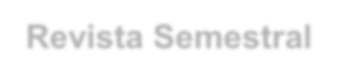 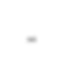 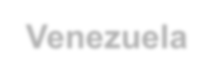 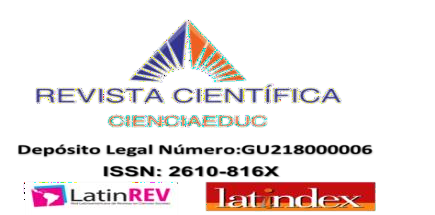 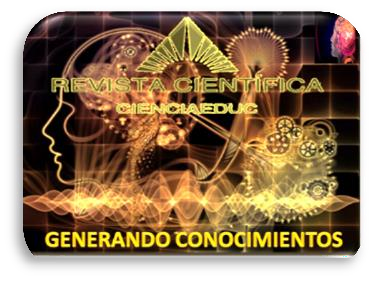 Volumen 4,  Número 1  Enero a Julio 2021
Revista Semestral. Venezuela
Actualización del Diseño Instruccional de la Asignatura Introducción a la Computación del II Semestre de Enfermería del Decanato de Ciencias de la Salud de la UCLA, Barquisimeto, Estado Lara
Ing. Keyla Torrealba
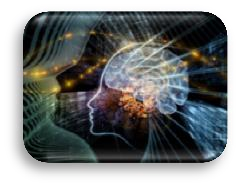 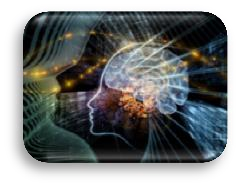 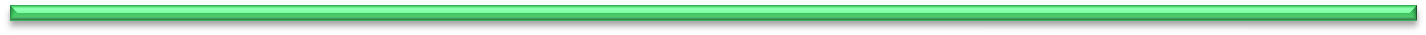 154
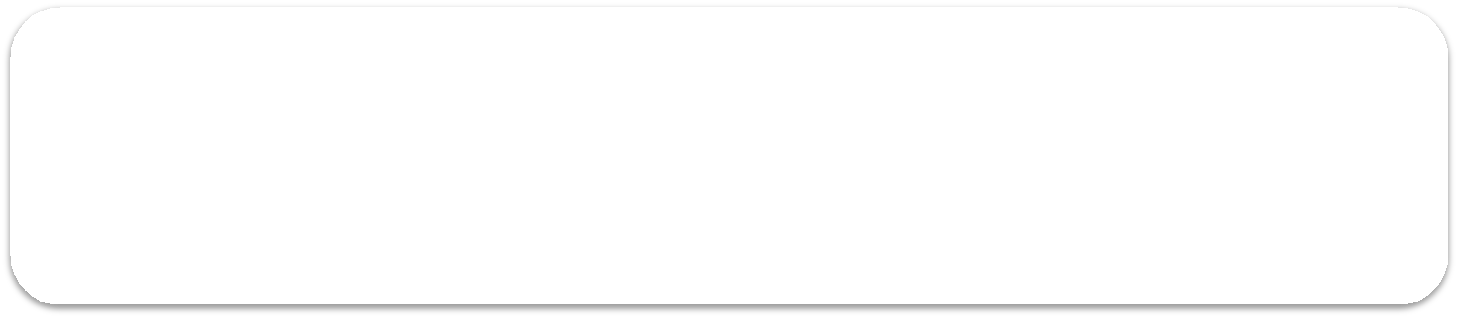 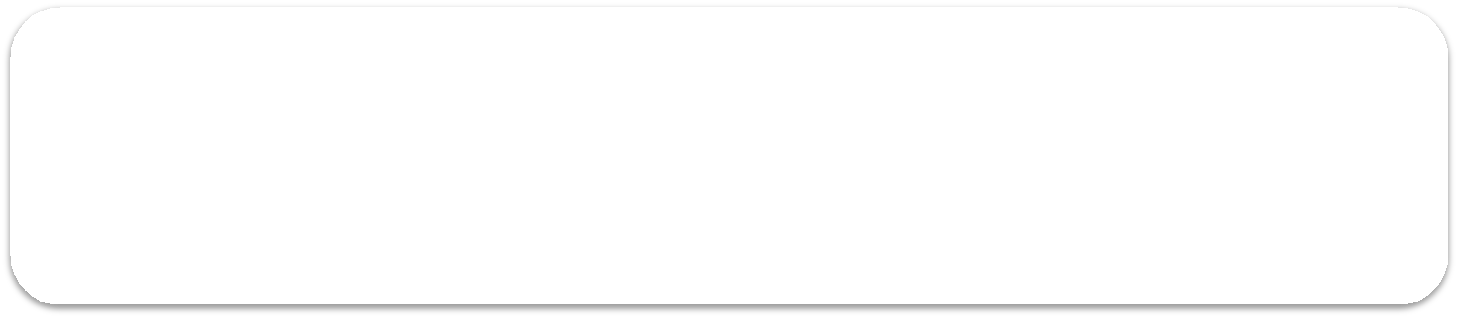 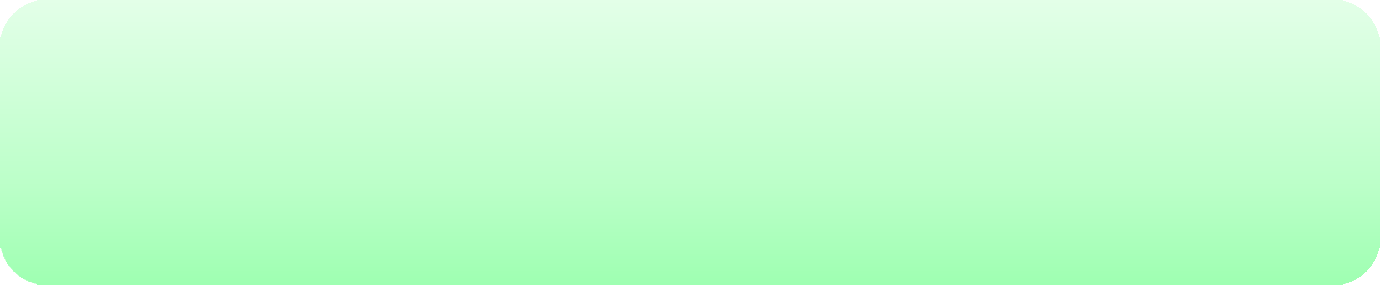 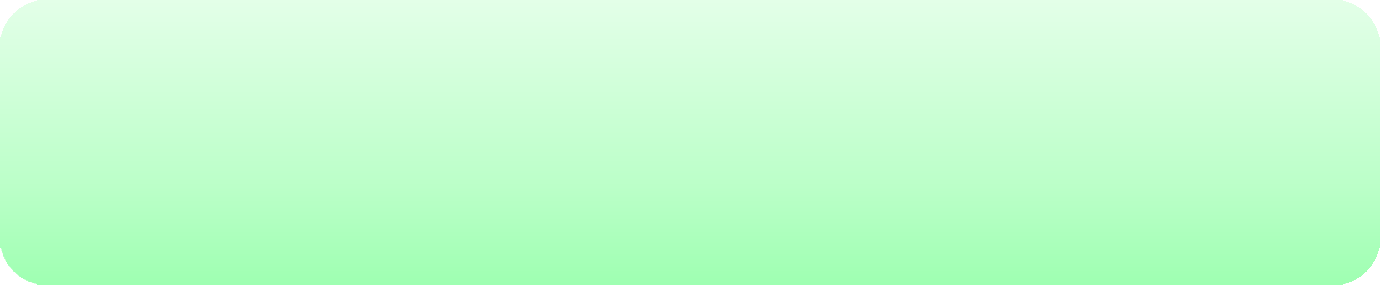 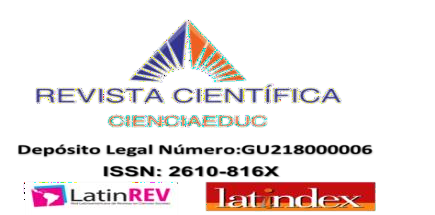 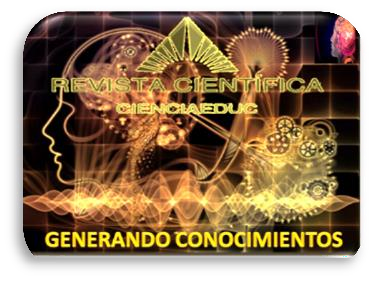 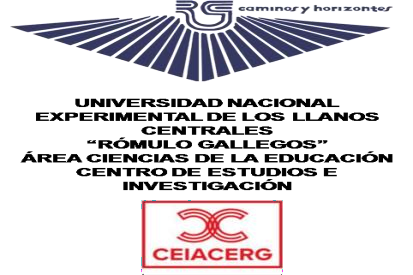 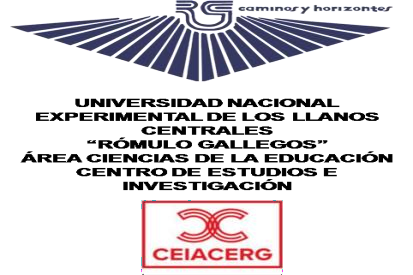 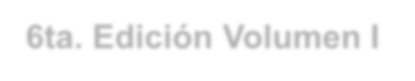 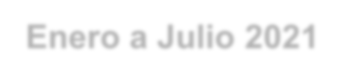 6ta. Edición Volumen I Enero a Julio 2021 Revista Semestral- Venezuela
BASES TEÓRICAS

Los modelos instruccionales deben fundamentar su pedagogía en las teorías de aprendizaje, que han venido surgiendo desde tiempos antiguos dada la curiosidad del ser humano de conocer y explicar la forma como se lleva a cabo el proceso de aprendizaje. En este caso se hará alusión al constructivismo y al modelo instruccional de Escontrela que se mantuvo como parte de la fundamentación del diseño instruccional propuesto.

Teorías Constructivista

Es conocido que la teoría constructivista busca que el aprendiz asocie conocimientos previos con las experiencias nuevas, y para aplicarlo en los ambientes virtuales de aprendizaje Guzmán (2016) señala que la función pedagógica de la misma es:  “(…) desarrollar en los estudiantes las capacidades cognitivas para realizar aprendizajes significativos por sí solos en situaciones y circunstancias diversas que pueden sintetizarse en enseñar a pensar y actuar sobre contenidos significativos y contextuales” (p. 27), haciendo mención además que en la EaD se cumple ésta función, ya que en los procesos de enseñanza y aprendizaje se articula una interacción bidireccional entre estudiantes y entre tutor y estudiante, mediante la cual se produce un significado
Con relación a la teoría mencionada, la autora buscó incorporar las estrategias adecuadas para desarrollar el pensamiento crítico y reflexivo del estudiante, ayudarlo a aplicar lo aprendido para la solución de problemas o mejorar situaciones específicas de su entorno a partir de la experiencia, de tal manera que desde los contenidos específicos sobre el Computador y/o Paquetes Ofimáticos, el proceso de enseñanza y aprendizaje lo lleve a indagar, por ejemplo, sobre temas relacionados con el área de la salud, que a su vez le permitan crear sus propios análisis, argumentar, debatir, comunicar ideas y estimular cambios de actitud para bien común mediante el uso adecuado de las TIC.

Modelo Instruccional de Escontrela

Para la actualización del diseño instruccional de la cátedra IC se tomó el modelo propuesto por Escontrela (2003), quien lo describe como “un proceso reflexivo, crítico y creativo que comienza con la existencia de un problema o necesidad de formación y se concreta en la elaboración de un plan o estrategia para satisfacerla” (p. 38). Resulta importante agregar aquí, que este modelo va dirigido a los sistemas de educación a distancia, se sustenta en los
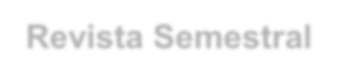 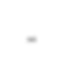 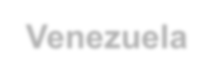 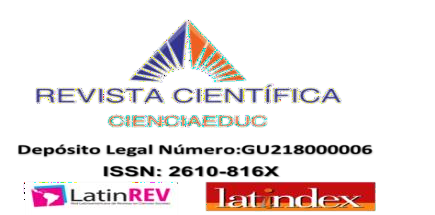 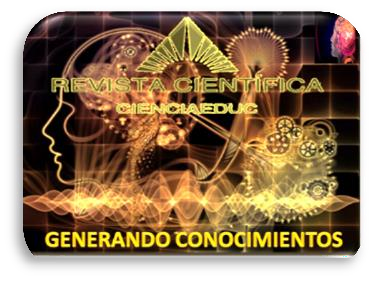 Volumen 4,  Número 1  Enero a Julio 2021
Revista Semestral. Venezuela
Actualización del Diseño Instruccional de la Asignatura Introducción a la Computación del II Semestre de Enfermería del Decanato de Ciencias de la Salud de la UCLA, Barquisimeto, Estado Lara
Ing. Keyla Torrealba
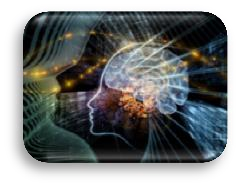 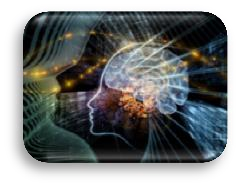 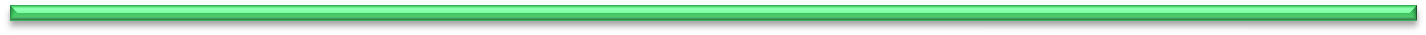 155
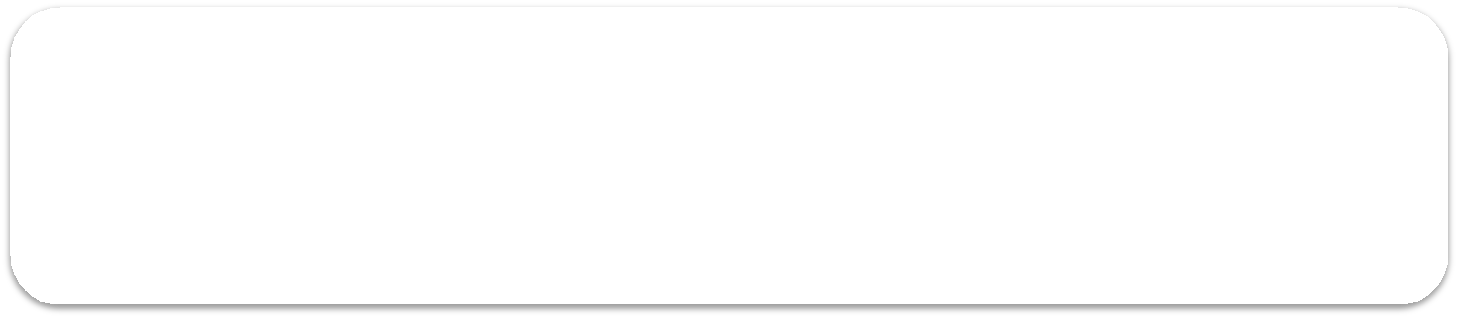 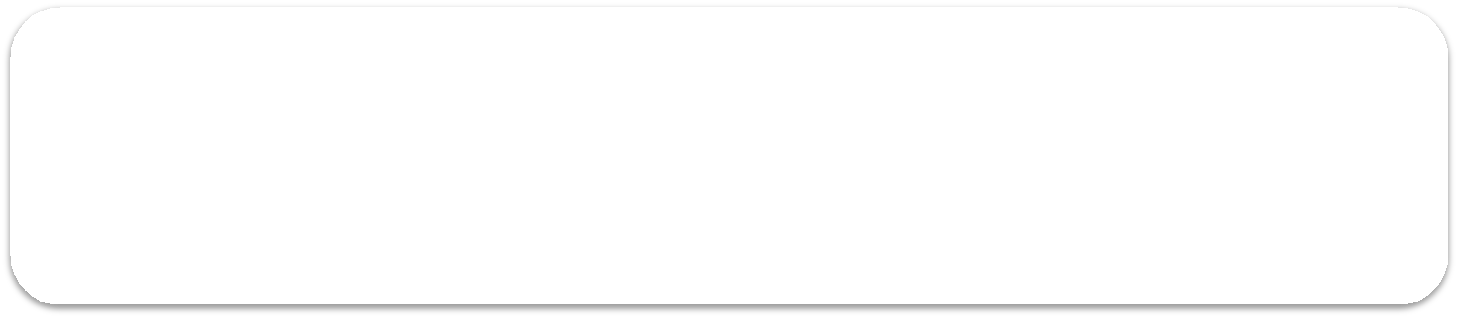 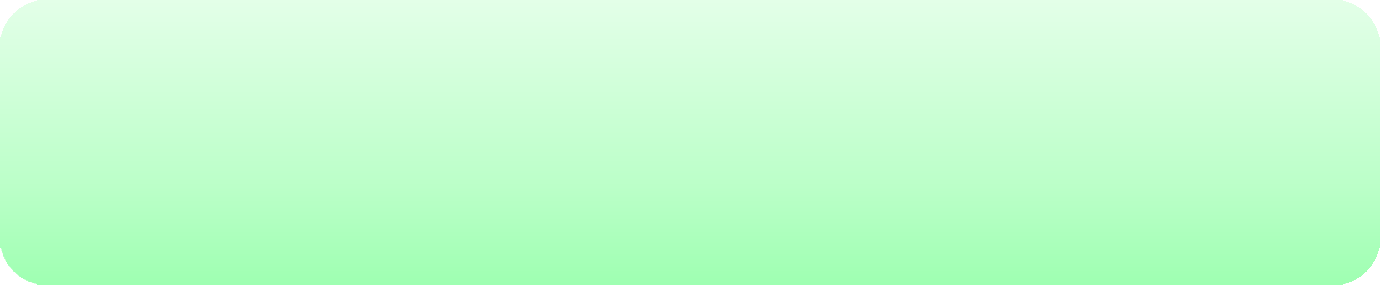 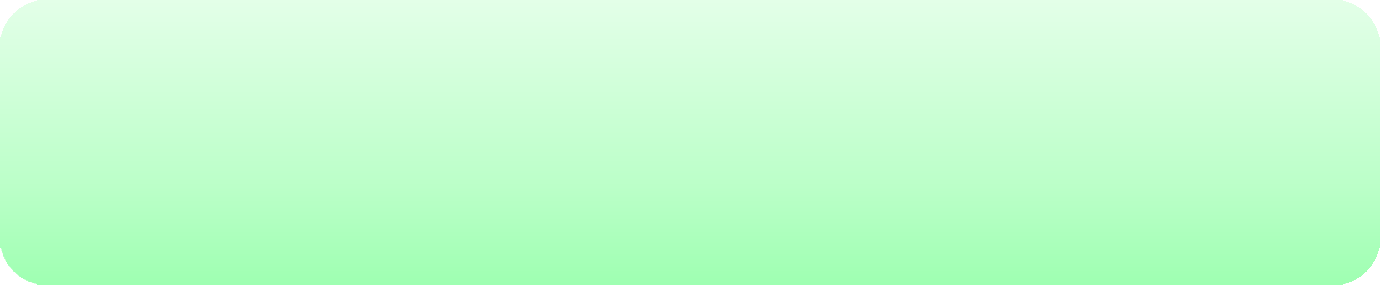 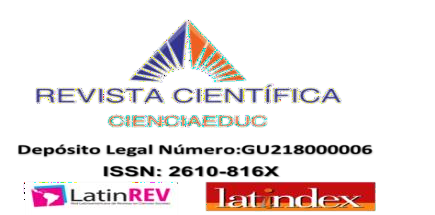 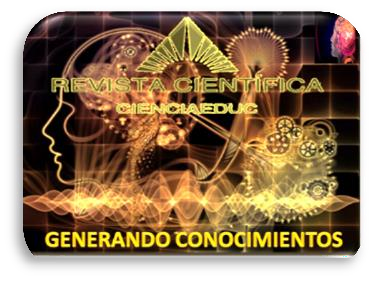 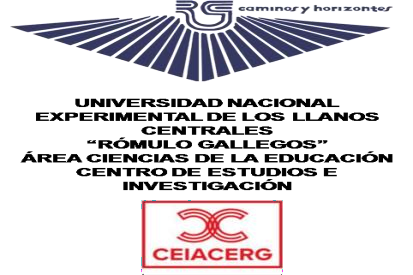 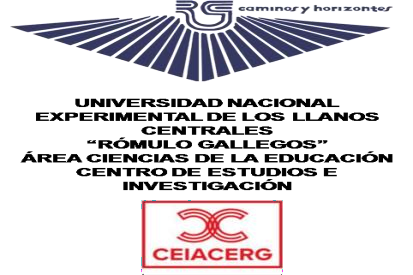 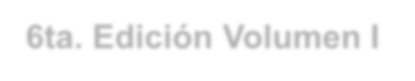 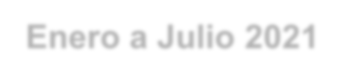 6ta. Edición Volumen I Enero a Julio 2021 Revista Semestral- Venezuela

postulados del constructivismo y contempla lo que el autor denomina tres (3) momentos principales: el Marco Referencial, el Marco Explicativo y el Diseño de las Unidades de Formación (Ver Cuadro 1).

Cuadro 1. Momentos del Modelo Instruccional de Escontrela
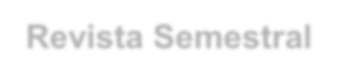 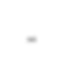 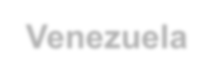 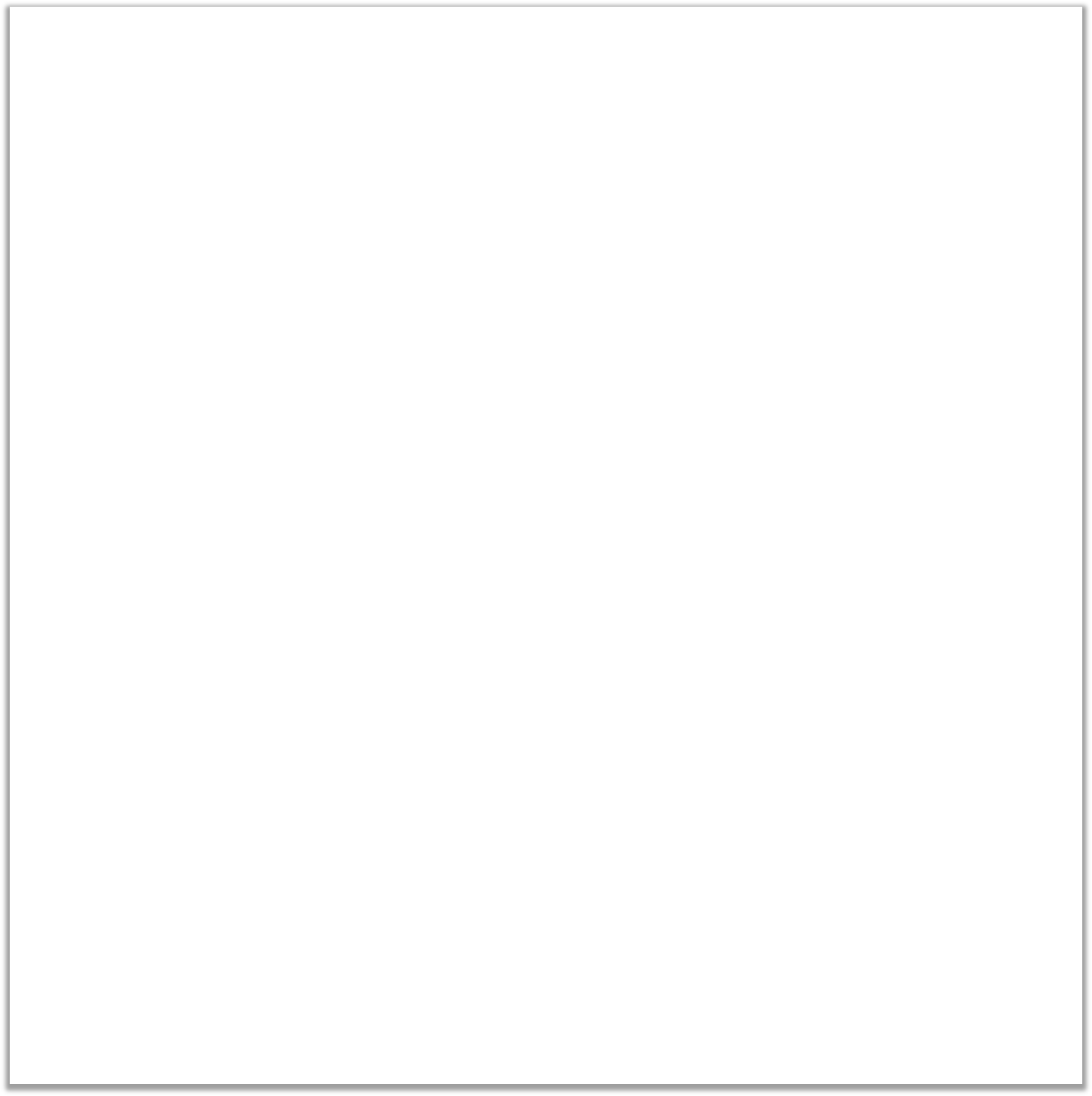 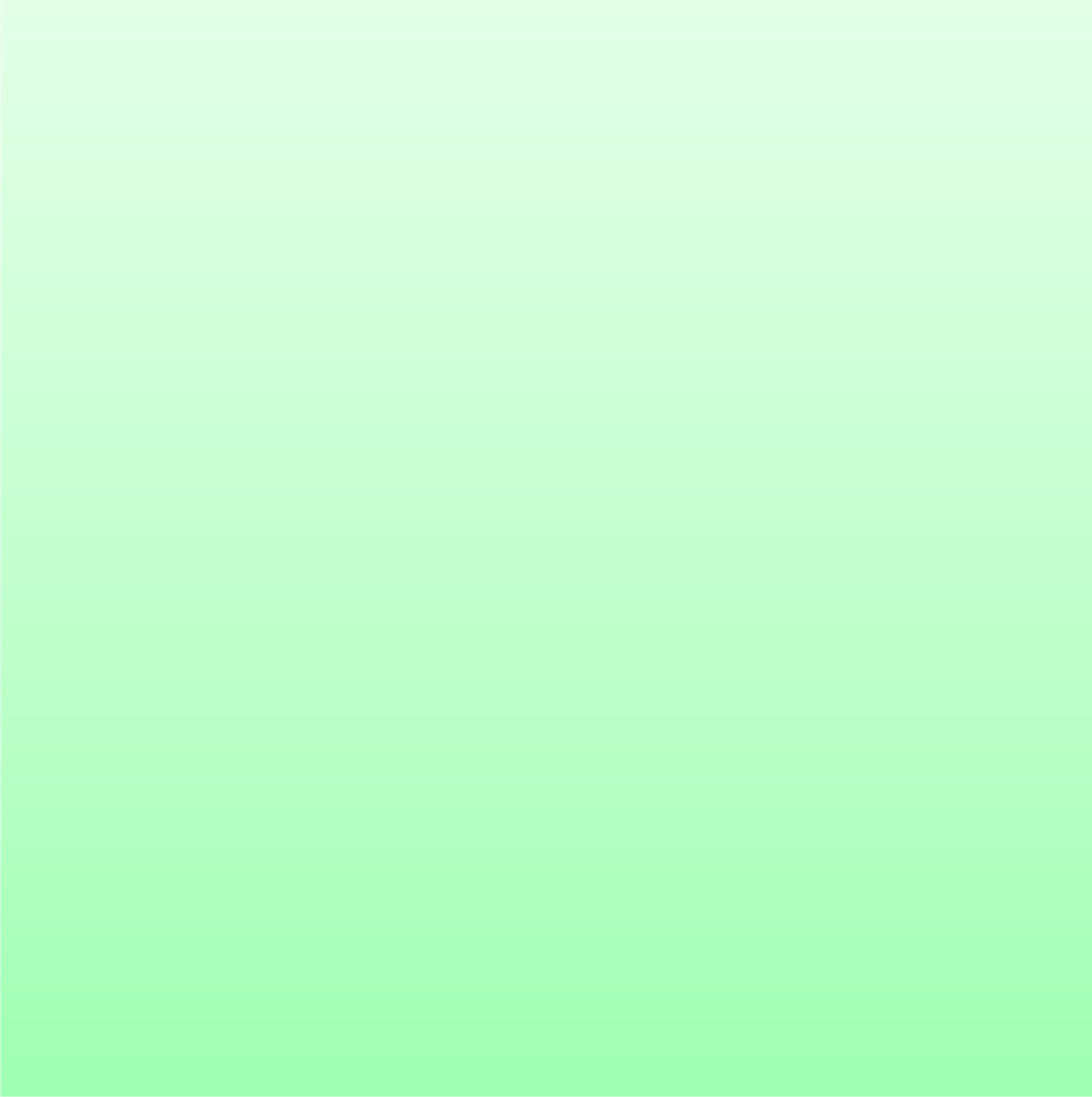 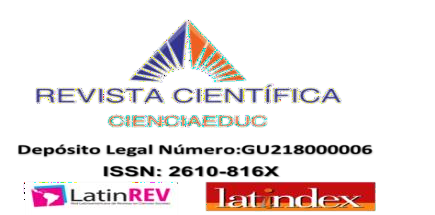 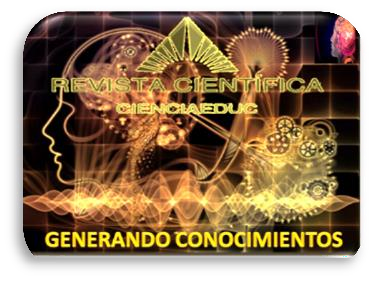 Volumen 4,  Número 1  Enero a Julio 2021
Revista Semestral. Venezuela
Nota. Información tomada de Escontrela (2003)
MÉTODO

Tipo y Nivel de Investigación

Se usó el enfoque cuantitativo, dentro de la modalidad de un proyecto factible, apoyado en un trabajo de campo que permitió describir y analizar las requerimientos instruccionales de los estudiantes en cuanto al uso y manejo de las TIC, abordando tópicos relacionados con conocimientos de hardware, sistema operativo, software ofimático, internet y herramientas TIC en general. Se tomaron en cuenta las referencias documentales afines, así como también los aspectos relacionados con los lineamientos y políticas institucionales para reorientar los objetivos de formación.
Actualización del Diseño Instruccional de la Asignatura Introducción a la Computación del II Semestre de Enfermería del Decanato de Ciencias de la Salud de la UCLA, Barquisimeto, Estado Lara
Ing. Keyla Torrealba
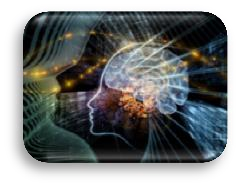 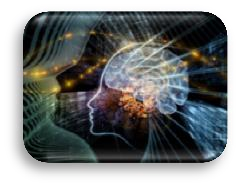 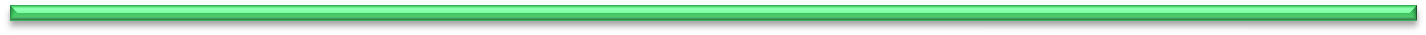 156
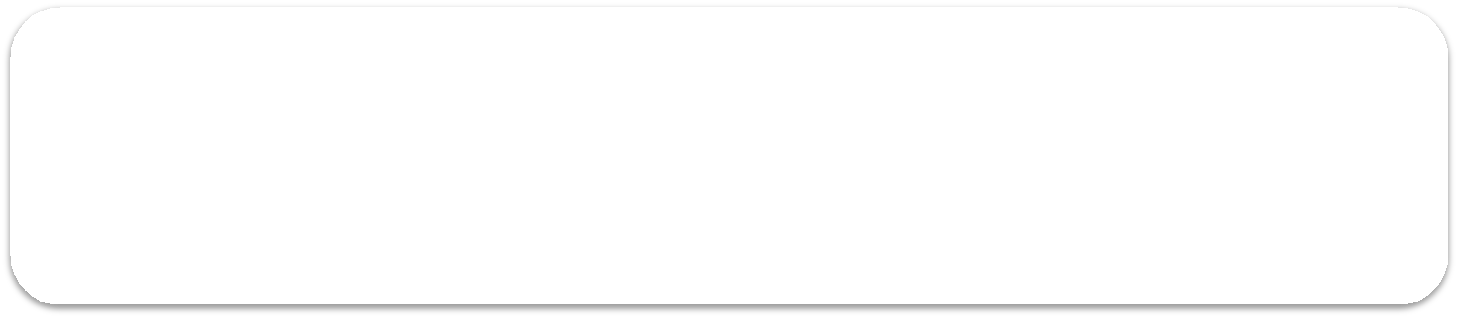 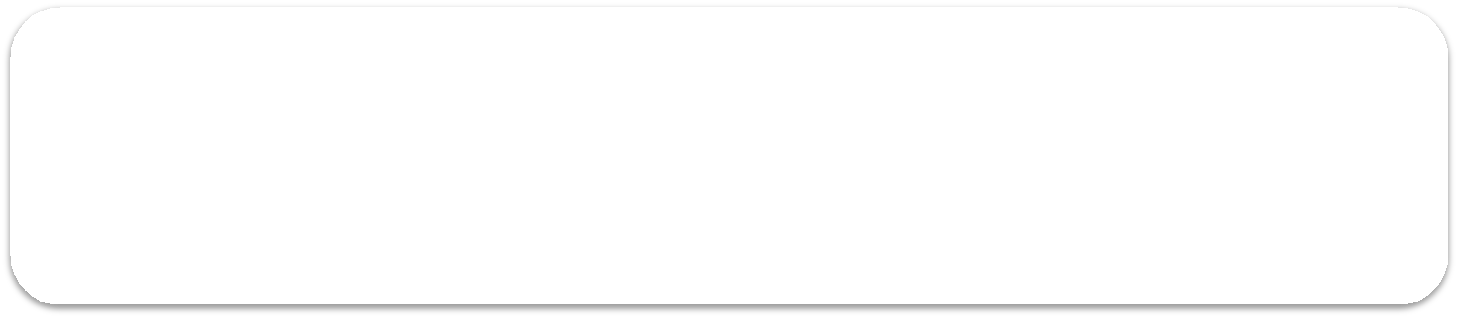 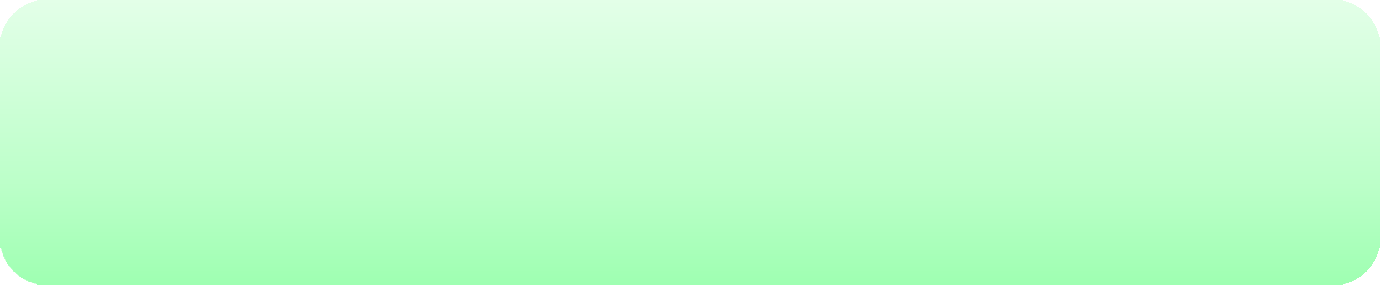 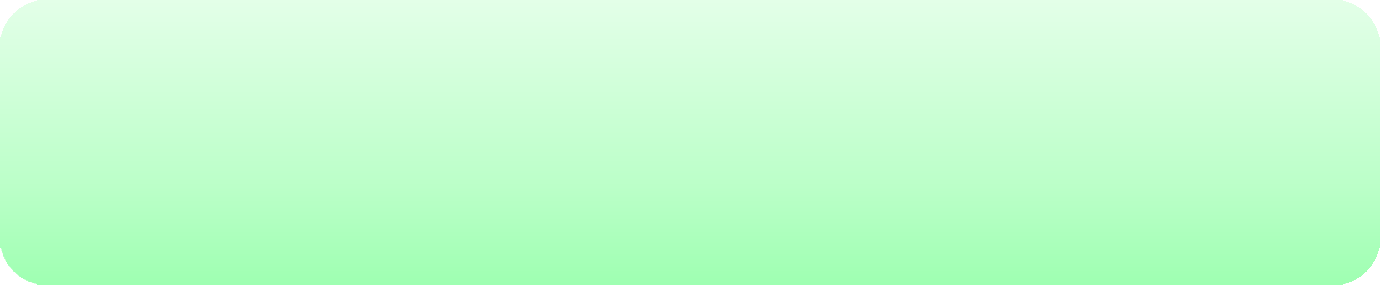 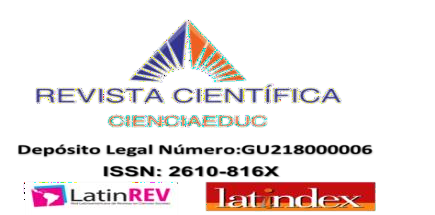 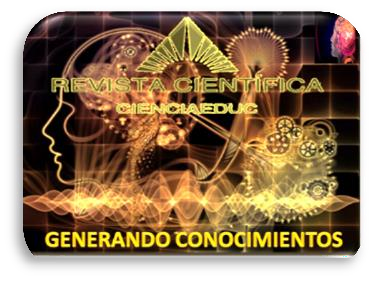 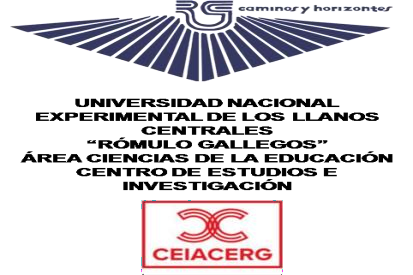 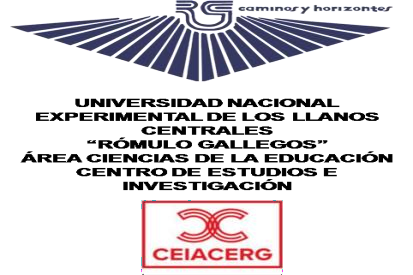 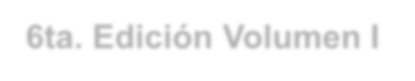 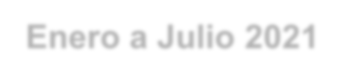 6ta. Edición Volumen I Enero a Julio 2021 Revista Semestral- Venezuela
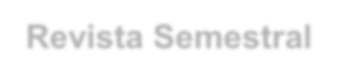 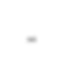 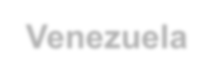 Población y Muestra

Se tomó como población, la totalidad de estudiantes inscritos en el lapso 2018-2 en la asignatura IC del II Semestre de la carrera Enfermería, Decanato de Cs de la Salud de la UCLA, la cual según listado corresponde a 66 estudiantes, y para la selección de la muestra se aplicó el Muestreo No Probabilístico Intencional, cuyos criterios para este caso constituyen los estudiantes formalmente inscritos en el lapso 2018-2 en la asignatura IC del II Semestre de Enfermería y que se inician en la misma a través de su respectiva AVA. Así, la muestra quedó finalmente constituida por 46 estudiantes.

Técnicas e Instrumentos de Recolección de Información

Se trabajó con la encuesta aplicando como instrumento un cuestionario anónimo para indagar sobre aspectos relacionados con los aprendices. La intención fue conocer información general y nivel de dominio en competencias sobre el uso de herramientas TIC, y con base en esto se determinaron aspectos relacionados con la necesidad de actualizar el diseño instruccional de la asignatura IC. Para la elaboración y aplicación del cuestionario se utilizó el servicio Formulario de Google Drive, cuyo link de acceso se agregó en el bloque cero (0) del AVAIC y desde el cual fueron recibidas las respuestas de los estudiantes de forma online.
Este cuestionario fue estructurado en dos bloques: (1) Información general del estudiante, con los literales donde se busca conocer género, edad, condición académica de la asignatura, disposición de computador funcional, frecuencia y uso de internet, entre otros; y (2) Competencias en el Uso de las TIC, que contiene 21 ítems para saber la opinión del estudiante sobre el nivel de dominio que considera tener con relación a una serie de aspectos referentes a las TIC. Cada uno de estos ítems tiene una escala que va de 0 (cero) al 5 (cinco), donde el  0 (cero) se usó  expresar que Desconoce O No Tiene Idea de lo que se le está Presentando,  1(uno) hace referencia a que el estudiante no tiene Nada de dominio en lo que se le presenta, el 2 (dos) Casi Nada de dominio, el 3 (tres) considera que tiene un dominio Medio, el 4 (cuatro) domina Casi Totalmente y 5 (cinco) considera que lo Domina Completamente.

Operacionalización de Variables
El Manual para la elaboración y presentación del Trabajo Especial de Grado, Trabajo de Grado y Tesis Doctoral del Decanato de Ciencias de la Salud (UCLA, 2012) destaca que  en los proyectos factibles no se manipulan variables  y señala que “La variable  está relacionada con la identificación de necesidades o planteamiento a resolver en la fase diagnóstica” (p. 29).
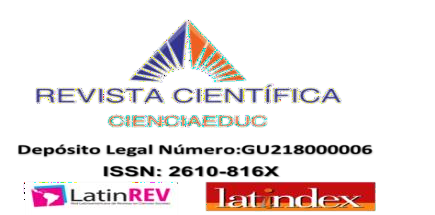 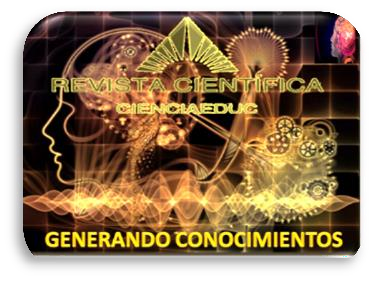 Volumen 4,  Número 1  Enero a Julio 2021
Revista Semestral. Venezuela
Actualización del Diseño Instruccional de la Asignatura Introducción a la Computación del II Semestre de Enfermería del Decanato de Ciencias de la Salud de la UCLA, Barquisimeto, Estado Lara
Ing. Keyla Torrealba
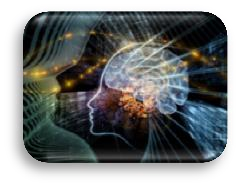 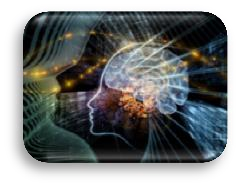 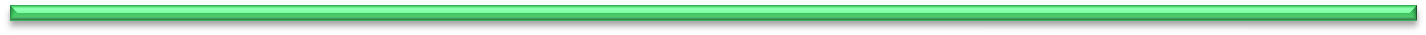 157
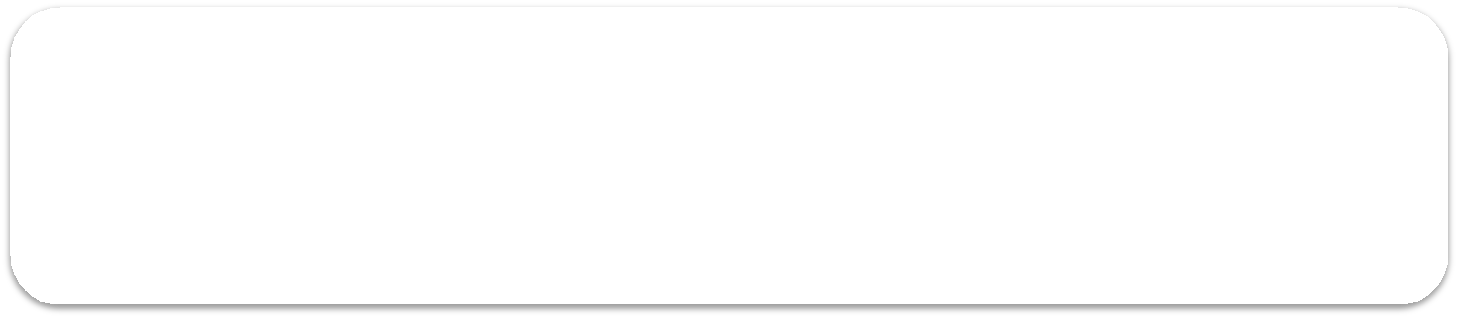 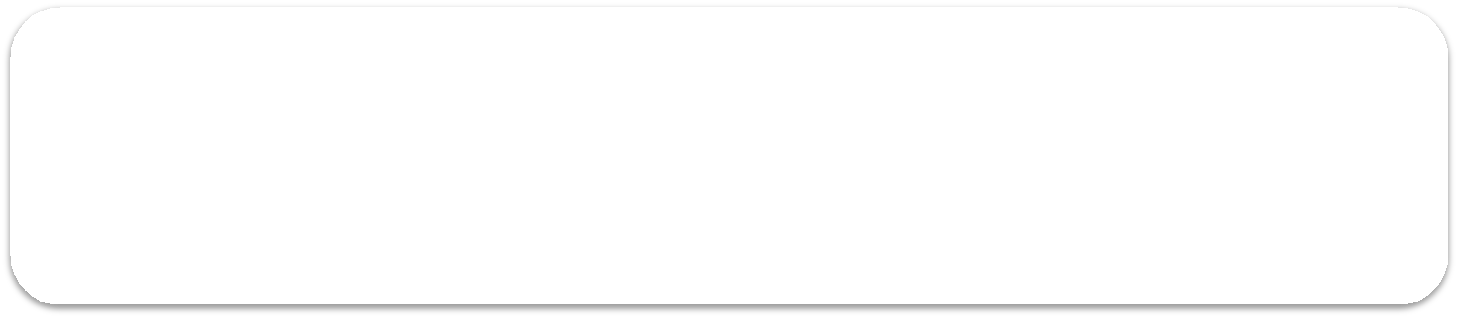 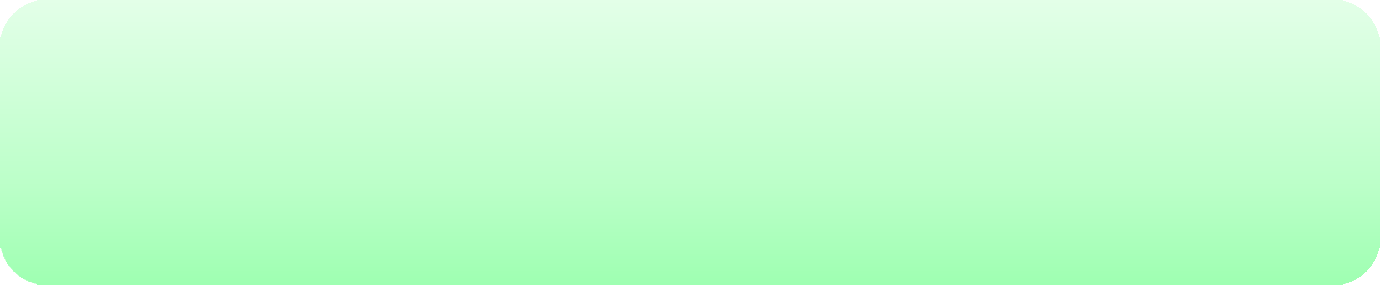 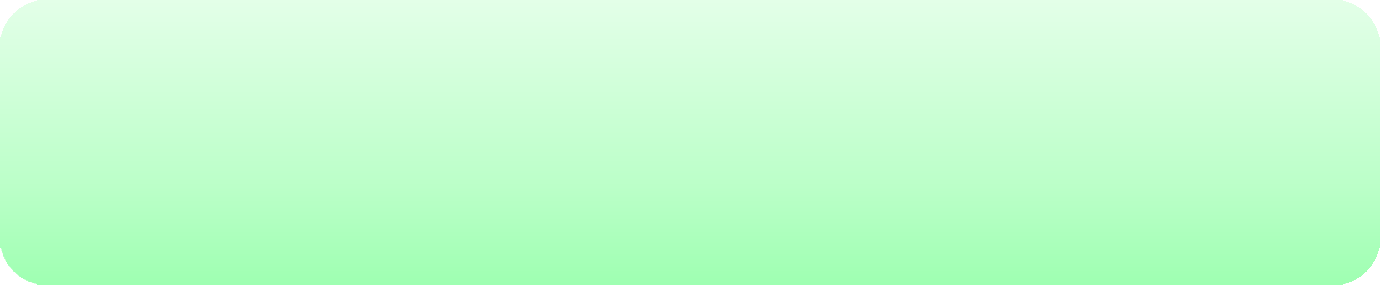 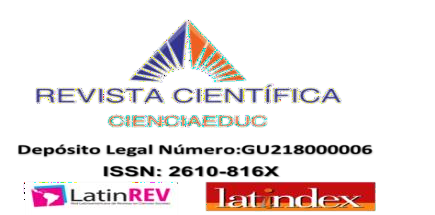 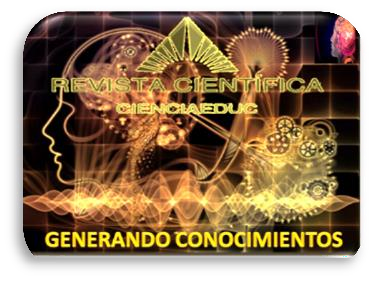 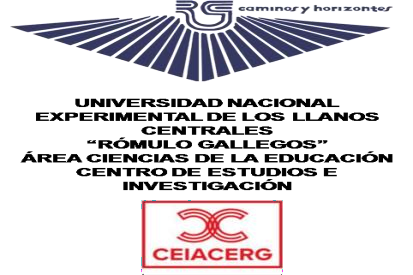 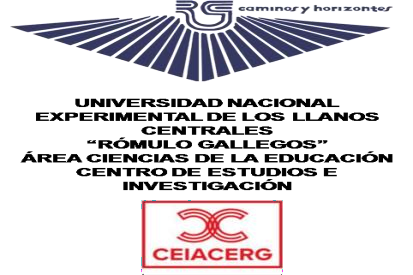 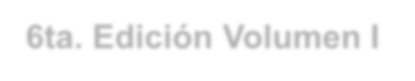 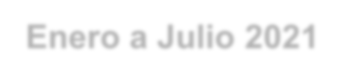 6ta. Edición Volumen I Enero a Julio 2021 Revista Semestral- Venezuela

En este sentido, se realizó la operacionalización de variable tomando en cuenta objetivo específico: Diagnosticar  Competencias TIC en los estudiantes de la asignatura Introducción a la Computación del II semestre de Enfermería del Decanato de Cs de la Salud de la UCLA (Ver Cuadro 2).


Cuadro 2. Operacionalización de Variables
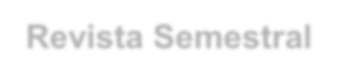 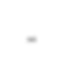 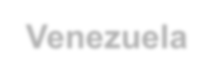 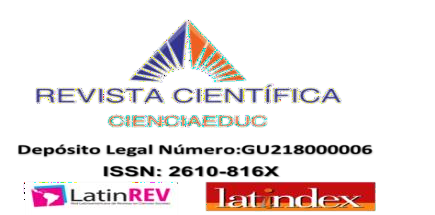 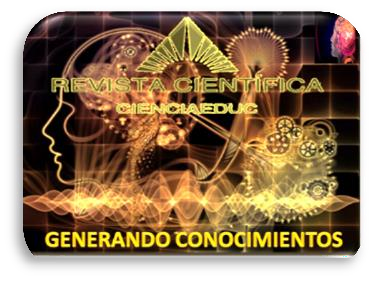 Volumen 4,  Número 1  Enero a Julio 2021
Revista Semestral. Venezuela
Nota. Elaboración propia


Confiabilidad y Validez del Instrumento

El cuestionario fue reajustado de acuerdo a revisión y validado por un grupo de 3 (tres) especialistas en las áreas de: diseño instruccional, educación a distancia y metodología de la investigación, y la confiabilidad del mismo fue determinada mediante Alpha de Cronbach obteniéndose el resultado óptimo de aplicación de 0,952.
Actualización del Diseño Instruccional de la Asignatura Introducción a la Computación del II Semestre de Enfermería del Decanato de Ciencias de la Salud de la UCLA, Barquisimeto, Estado Lara
Ing. Keyla Torrealba
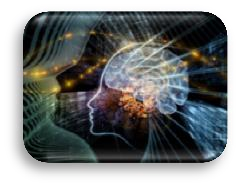 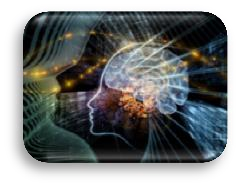 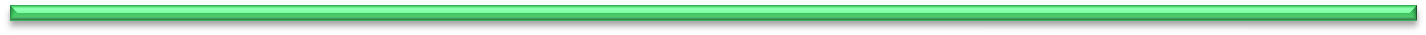 158
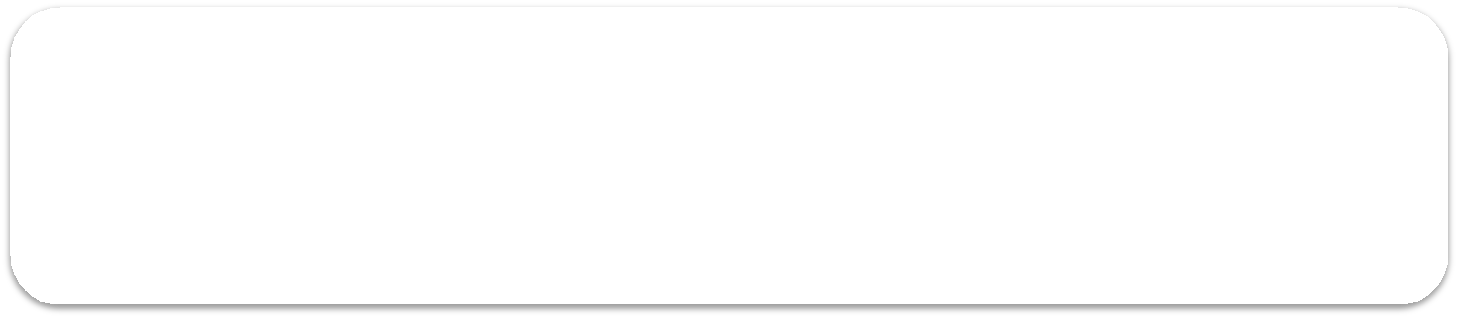 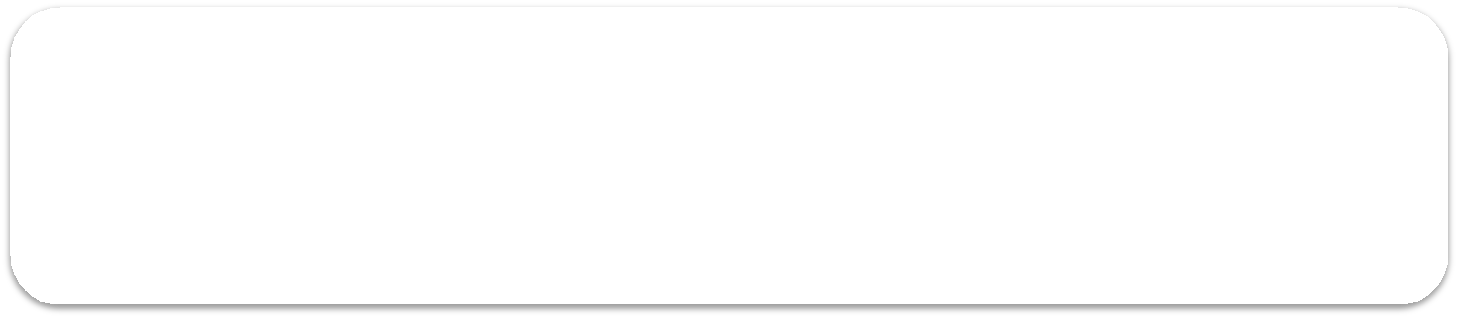 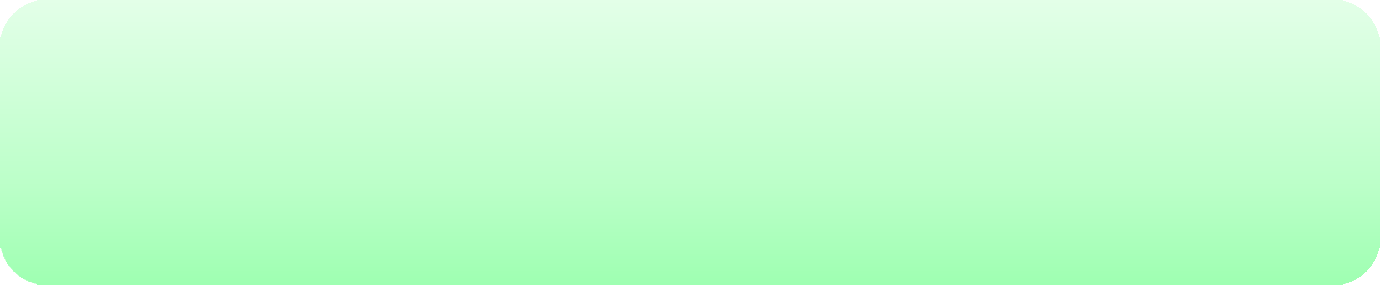 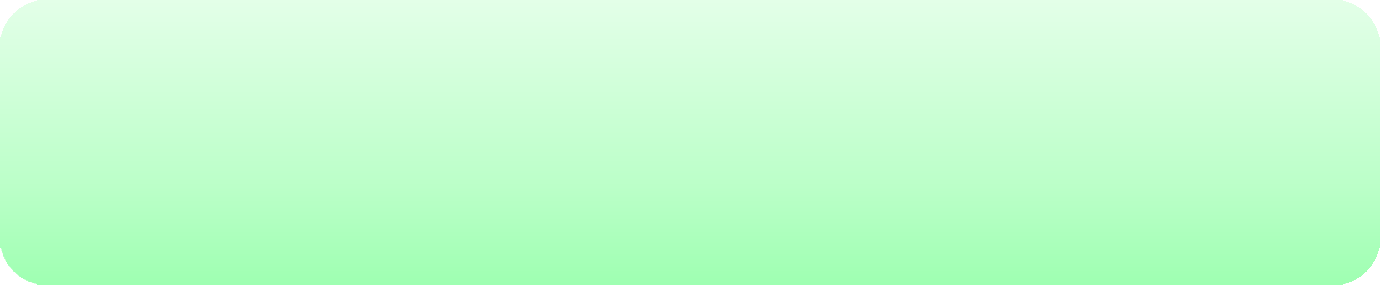 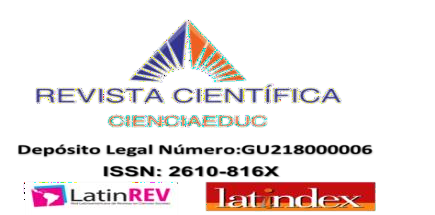 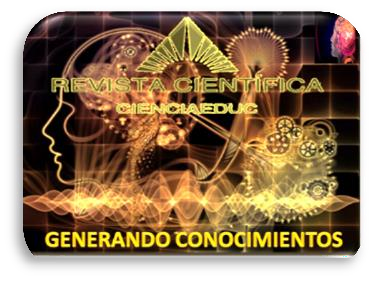 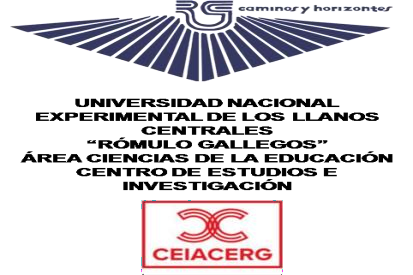 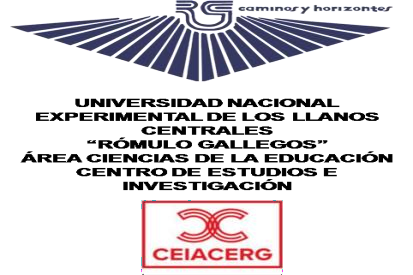 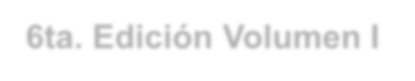 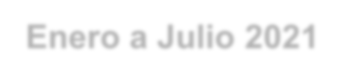 6ta. Edición Volumen I Enero a Julio 2021 Revista Semestral- Venezuela

RESULTADOS

En primer lugar, el diagnóstico de las competencias TIC en los estudiantes en la Dimensión El Computador, hizo evidente que para cada uno de los tópicos tratados (El Computador, Sistema Operativo y Paquetes Ofimáticos), los estudiantes ameritan reforzar y aumentar el nivel de dominio, ya que la gran mayoría solo consideró dominar completamente (41,3% en el valor 5 de la escala de Likert) los aspectos más básicos de procesador de texto. Cabe destacar, el hecho de que el ítem sobre Normas y Recomendaciones para la elaboración adecuada de documentos y presentaciones (APA, combinación de colores,...) haya sido mayormente valorado en la escala 0 (cero) con un 28,3%, es decir los estudiantes desconocen o no tienen idea sobre lo que significa este aspecto, lo cual reflejó que este contenido debía ser incorporado de alguna forma en la actualización del diseño instruccional de la cátedra en estudio.
En los resultados obtenidos en la Dimensión Internet (buscar y seleccionar información), es notorio, por ejemplo, que aunque la gran mayoría de los estudiantes expresó en un 39,1% que tiene un dominio total para navegar en Internet con los diferentes navegadores, y en un 26,1% que domina casi completamente la descarga de programas, audios, videos e imágenes desde Internet, por otro lado hayan expresado que desconocen o no tienen idea de las bibliotecas virtuales de la UCLA (34,8%), ni de las opciones de búsquedas avanzadas como parte de las herramientas para obtener información rápida y específica a través de Internet (50,0%).
Con relación a la Dimensión Internet (crear, almacenar y compartir información), resaltó la evidencia de que los estudiantes hayan manifestado deficiencias sobre el uso de programas para crear y/o difundir documentos y presentaciones interactivas a través de internet, y de que el 47,8% desconoce o no tiene idea sobre diseño de páginas web con programas como blogger, wordpress, etc; para interactuar y compartir información.
En lo que respecta a la Dimensión Internet (Ética y Fiabilidad de la Información), es importante destacar que la gran mayoría de los encuestados, manifestó desconocer los aspectos relacionados con normas de ética de derecho de autor y propiedad intelectual (28,3%), y no tener casi nada de dominio de los criterios para seleccionar fuentes de información válidas, confiables, seguras y actualizadas (23,9%). El resultado evidenciado en la Dimensión TIC en la Enfermería, en el que 30,4% expresa no tener casi nada de dominio en lo concerniente a la aplicación y usos de las TIC en la Enfermería, hizo pertinente considerar la restructuración de algunas de las guías de estudio para relacionar más directamente los tópicos de estas con el área de la Enfermería, y también mantener la estrategia de ofrecer al estudiante la oportunidad de seleccionar un tema de interés
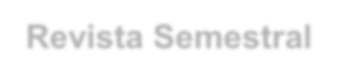 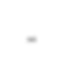 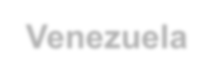 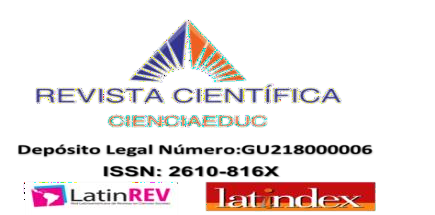 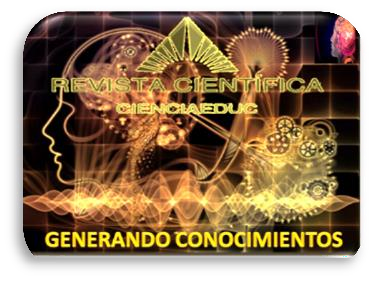 Volumen 4,  Número 1  Enero a Julio 2021
Revista Semestral. Venezuela
Actualización del Diseño Instruccional de la Asignatura Introducción a la Computación del II Semestre de Enfermería del Decanato de Ciencias de la Salud de la UCLA, Barquisimeto, Estado Lara
Ing. Keyla Torrealba
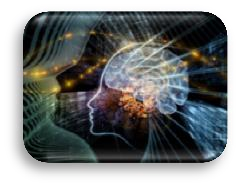 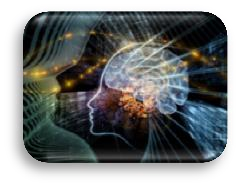 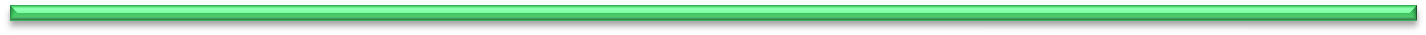 159
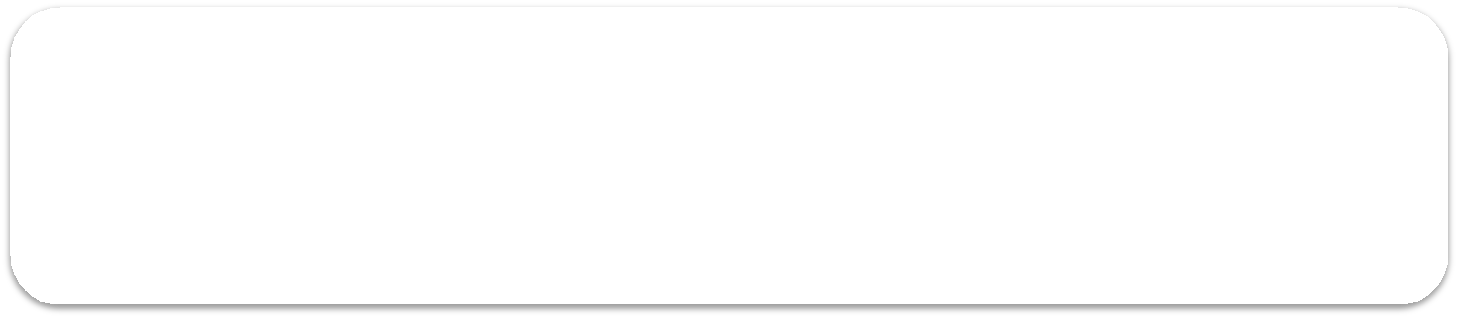 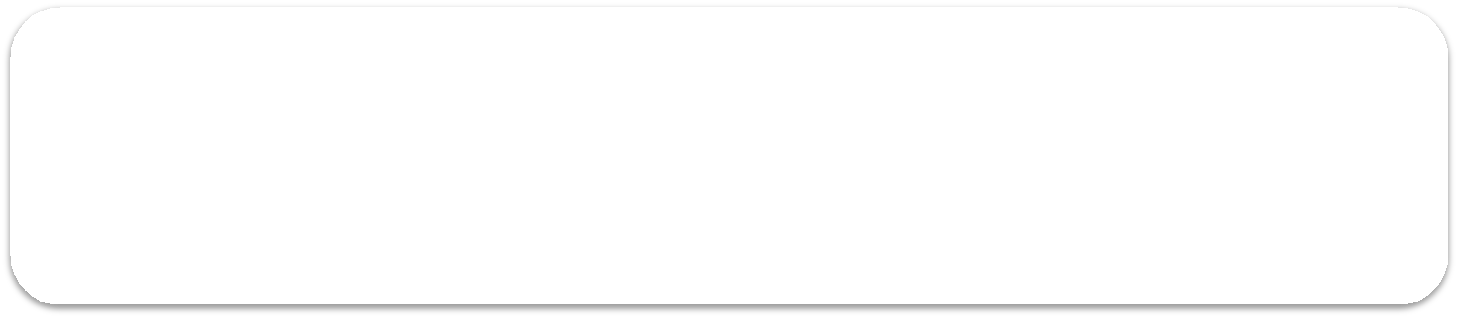 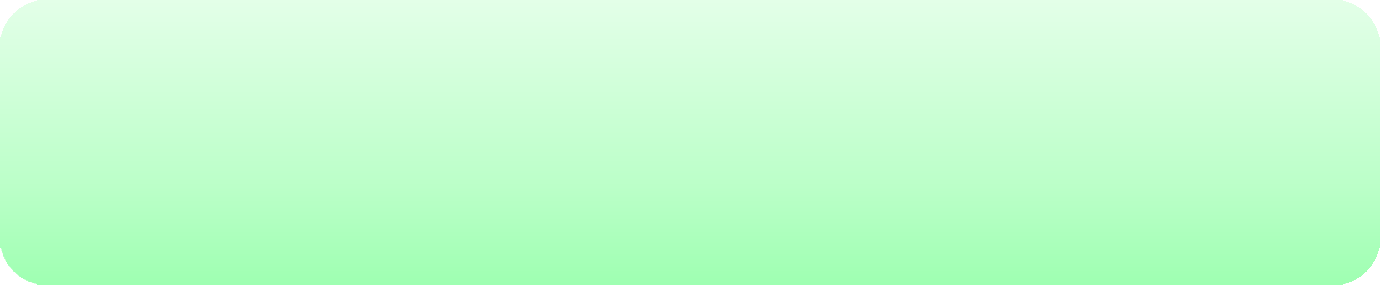 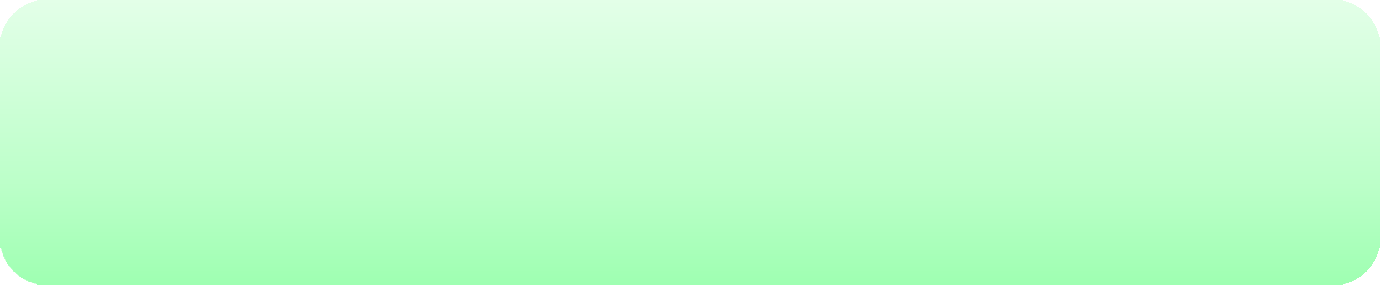 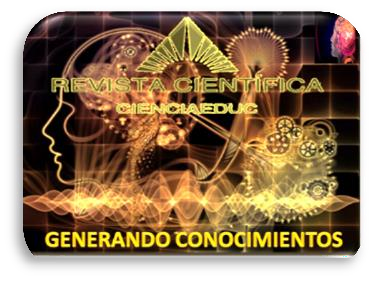 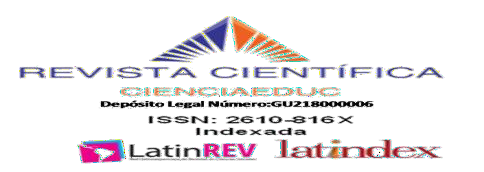 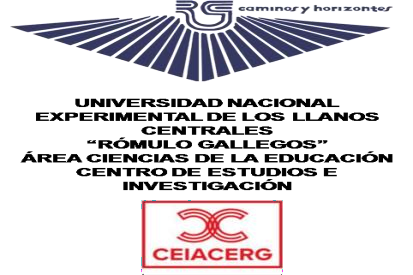 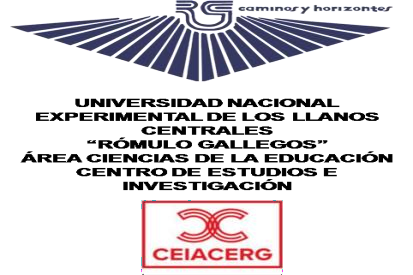 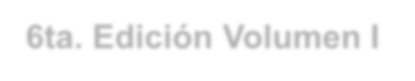 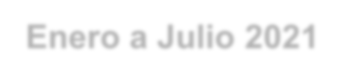 6ta. Edición Volumen I Enero a Julio 2021 Revista Semestral- Venezuela
sobre el cual, a través de la asignación de tareas específicas, pueda investigar y crear productos digitales en forma textual e interactiva, e incorporar la divulgación e interacción sobre el tema investigado a través de herramientas web 2.0. A manera de colofón, se determinó que el proceso de actualización del diseño instruccional de la asignatura IC debía avanzar hacia un proceso de formación que amplíe la competencia digital que debe alcanzar el estudiante de enfermería, agregando especial importancia al uso adecuado de la información a través de la tecnología.
En segundo lugar, es importante mencionar que en el año 2017 el Decanto de Cs de la Salud de la UCLA se enmarca dentro de un proceso general de actualización curricular, por lo que desde la Dirección de Enfermería se emite una solicitud a la Coordinación de la asignatura IC, solicitando el rediseño del programa y AVA de la misma, lo cual constituye uno de los aspectos más resaltantes para reflejar que curricularmente es factible actualizar su diseño instruccional. En esta solicitud se establece que se debe mantener el enfoque por competencias por el cual se rige la institución, y que se debe ofrecer al estudiante el apoyo necesario en el uso de las TIC, haciendo propicia la ocasión para extender la práctica del valor de la ética, en este caso, hacia la formación en el buen uso de la información a través de estas herramientas.
Tratándose de una cátedra que se lleva a cabo de forma semipresencial, desde el punto de vista técnico, un aspecto favorable es que se obtuvo que la gran mayoría, representada en un 67,4% de los estudiantes posee computador funcional, usando de forma muy activa Internet con una frecuencia principalmente diaria en un 69,6%. Otro elemento principal fue determinar si el software y el hardware requerido para llevar a cabo la propuesta se encuentra disponible en laboratorio de informática asignado para la asignatura IC.  En sentido, de la Observación Directa se obtuvo que esta área dispone de 20 computadoras de las cuales 13 se encuentran operativas con conexión a Internet y 7 están en proceso de actualización o de sustitución. Con relación al software, se cuenta con Sistema Operativo LUBUNTU, Paquetes Ofimáticos WPS y Open Office, Visor de documentos PDF, Software de Visualización de Videos VLC, entre otros. De acuerdo a esto, desde el punto de vista técnico es factible la propuesta continuando con la conformación de grupos de estudiantes que pueden asistir al laboratorio de informática en los horarios establecidos para realizar las actividades presenciales.
En tercer lugar, el estudio permitió generar una propuesta instruccional, de la que se puede observar parte relacionada con la secuencia de contenidos y respectivos elementos de competencia en el Cuadro 3 :
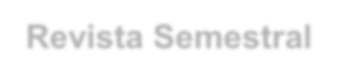 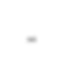 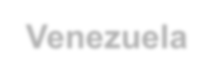 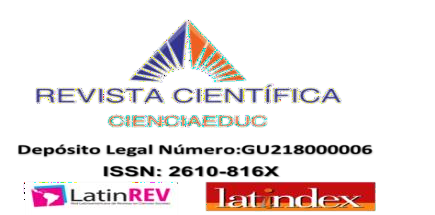 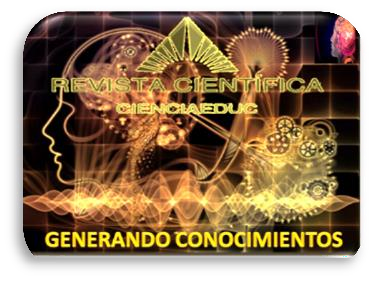 Volumen 4,  Número 1  Enero a Julio 2021
Revista Semestral. Venezuela
Actualización del Diseño Instruccional de la Asignatura Introducción a la Computación del II Semestre de Enfermería del Decanato de Ciencias de la Salud de la UCLA, Barquisimeto, Estado Lara
Ing. Keyla Torrealba
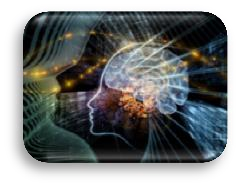 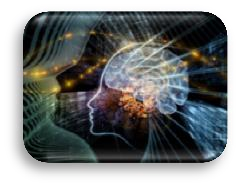 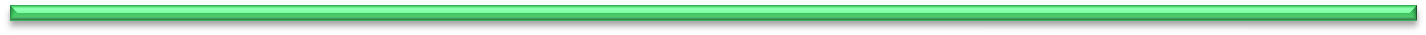 160
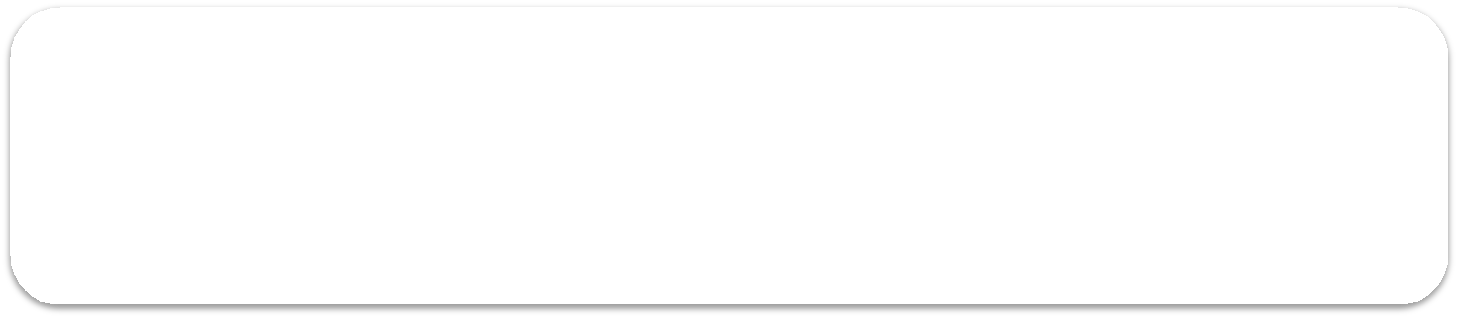 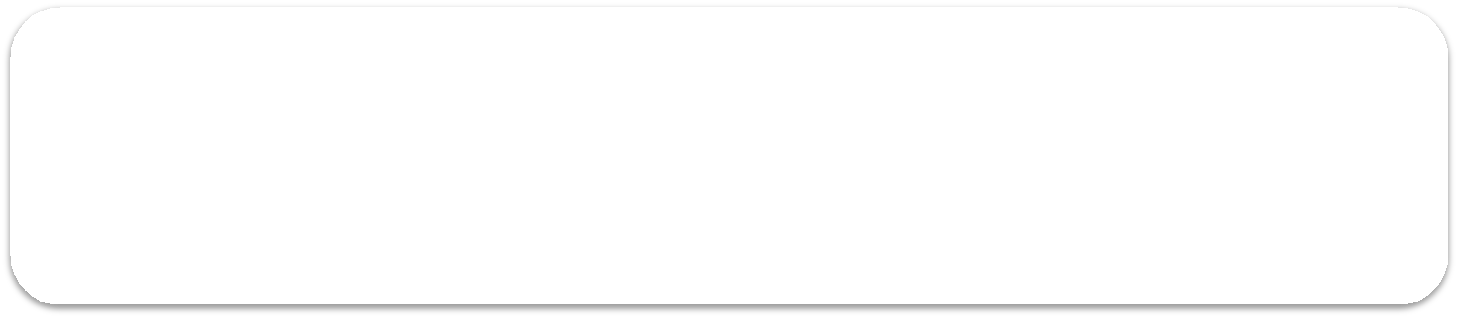 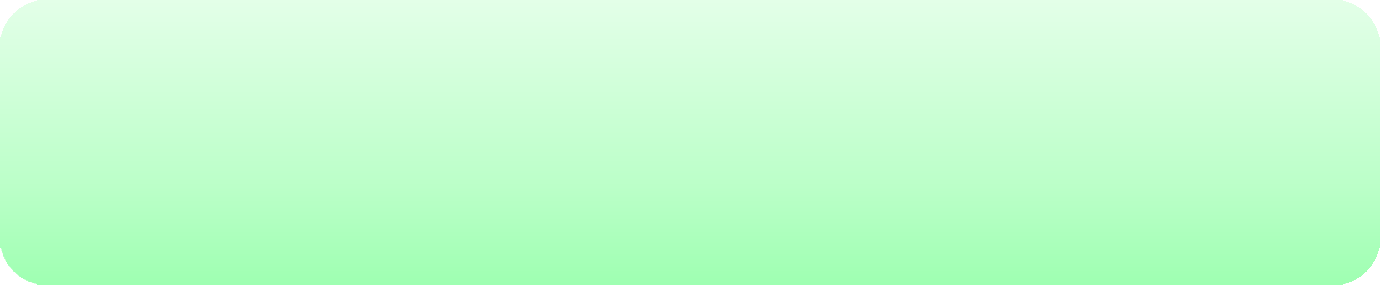 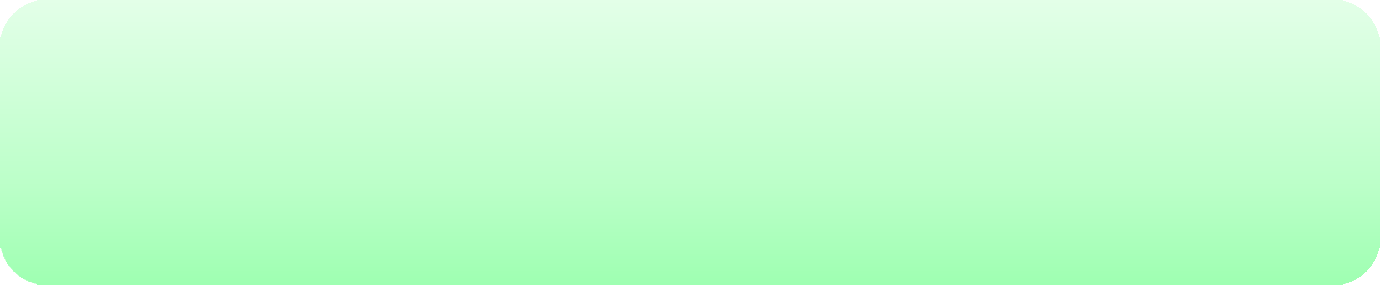 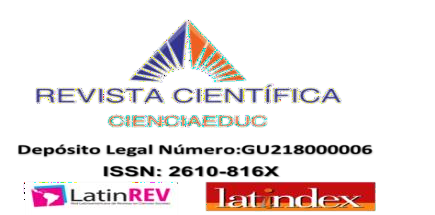 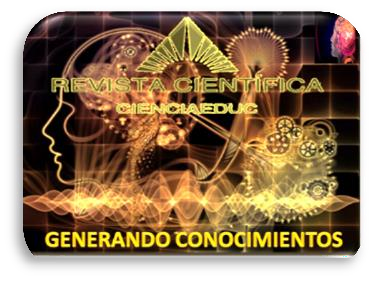 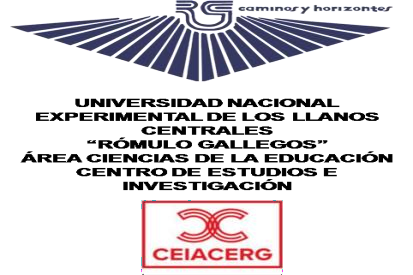 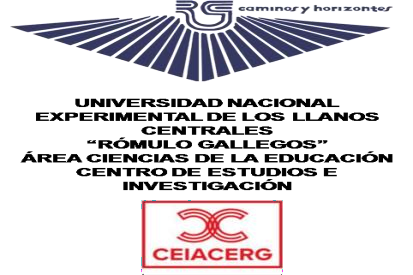 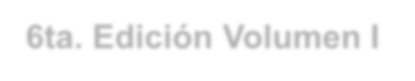 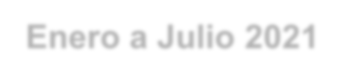 6ta. Edición Volumen I Enero a Julio 2021 Revista Semestral- Venezuela

Cuadro 3. Programa Instruccional
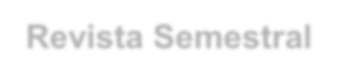 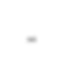 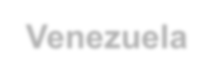 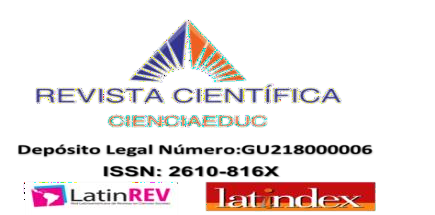 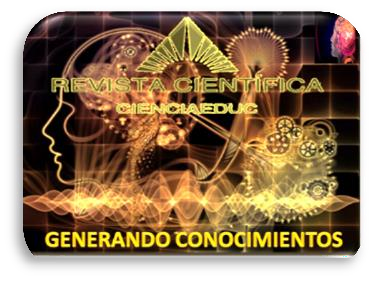 Volumen 4,  Número 1  Enero a Julio 2021
Revista Semestral. Venezuela
Actualización del Diseño Instruccional de la Asignatura Introducción a la Computación del II Semestre de Enfermería del Decanato de Ciencias de la Salud de la UCLA, Barquisimeto, Estado Lara
Ing. Keyla Torrealba
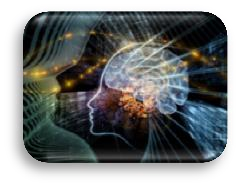 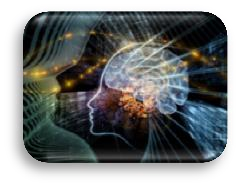 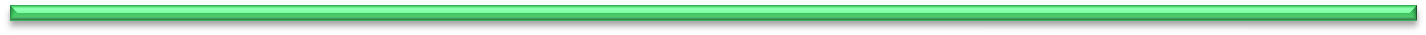 161
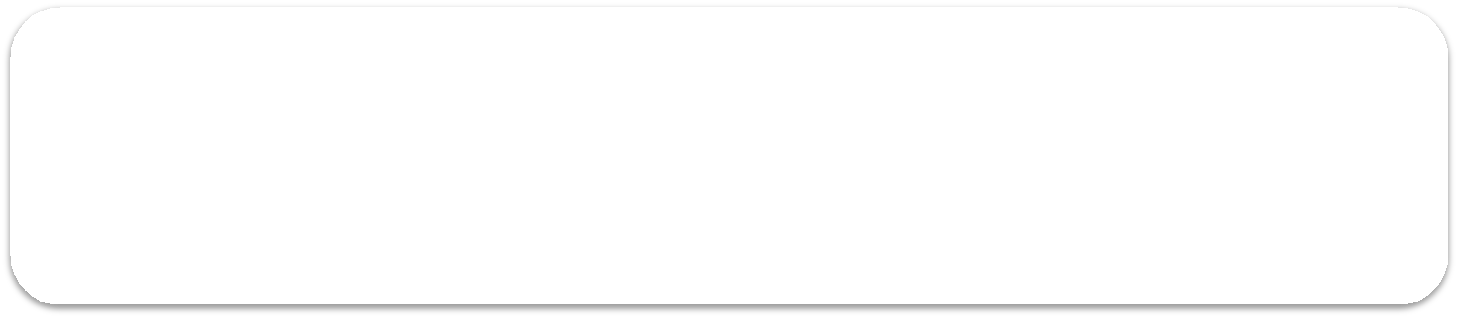 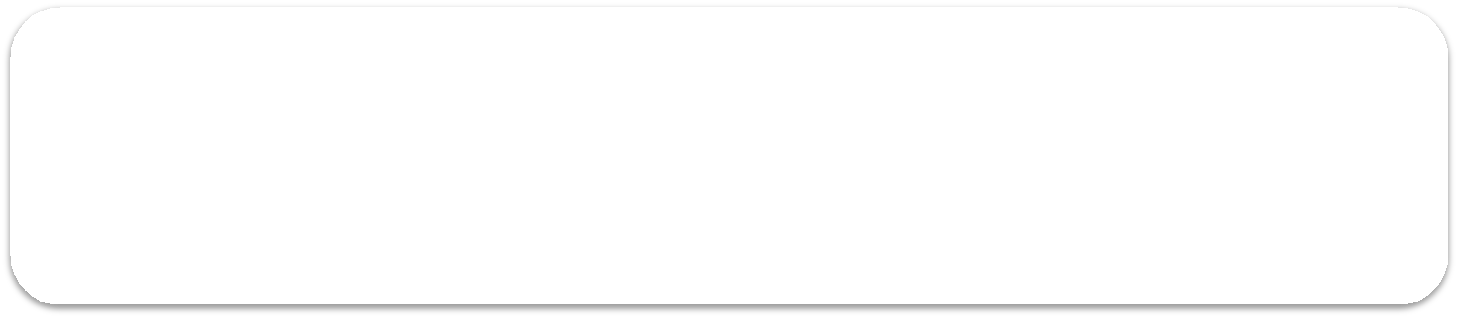 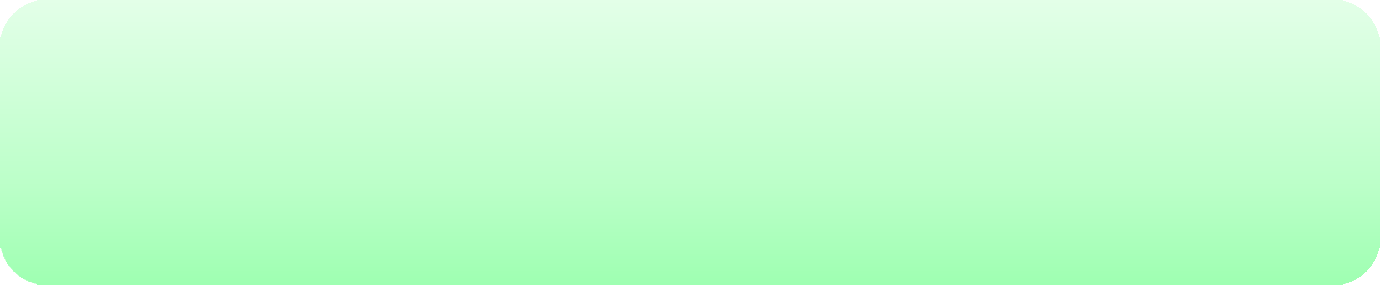 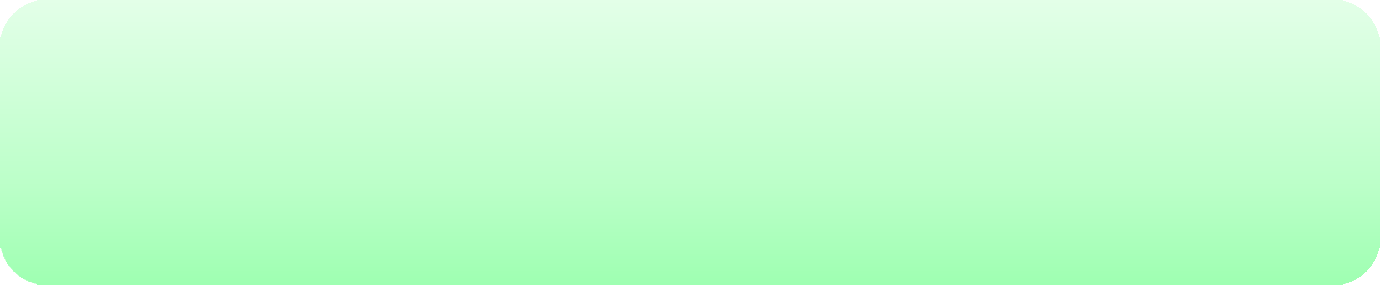 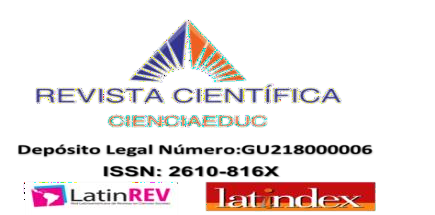 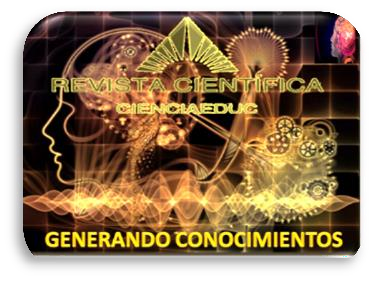 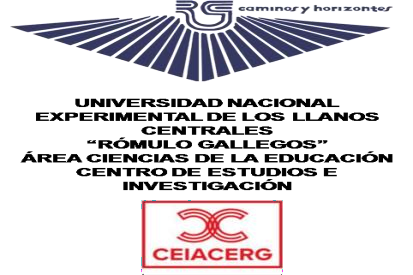 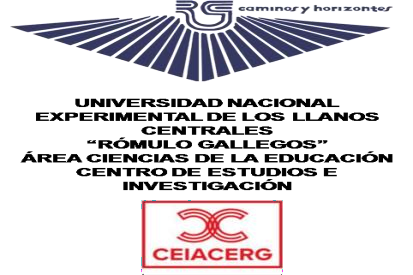 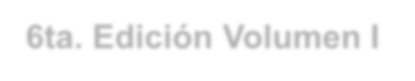 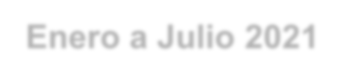 6ta. Edición Volumen I Enero a Julio 2021 Revista Semestral- Venezuela
CONCLUSIÓN

Se trata de una juventud estudiantil universitaria joven, activa y dispuesta en el uso del computador e internet, pero ameritan ampliar su formación con relación al uso de las TIC en general, atendiendo a sus propios intereses de estudio sobre temas específicos, pero ayudándolos a reforzar la competencia digital entendida esta como la capacidad para aprender a gestionar información digital de forma ética, crítica y reflexiva que constituye el tópico relevante de mayores debilidades presentadas. En este sentido para el rediseño del programa de formación se aplicó el modelo instruccional de Escrontela, bajo el enfoque por competencias sustentado en la teoría constructiva como vía para lograr con relevancia la competencia digital en el estudiante.
La consideración descrita anteriormente, permitió reflexionar sobre estrategias, recursos y actividades que fueron mantenidas, reforzadas  o incorporadas como nuevas en la cátedra IC, dando como resultado una propuesta de programa para la asignatura mediante la cual se reorganizaron todas las unidades de estudio, competencias, contenidos, tiempos de ejecución, recursos y actividades. Así, la unidad El computador se amplió hacia el estudio de las TIC, y mediante la participación en Foro de Discusión se impulsa al estudiante para despertar su interés en el análisis de los posibles usos y aplicaciones de las TIC en la Enfermería.
Se mantiene la unidad Internet, pero incorporando aspectos nuevos de estudio que invitan al aprendiz a valorar la importancia de utilizar fuentes de información válidas, actualizadas y confiables para adquirir  información que permita generar y ampliar conocimientos sobre temas de interés general. También permanece el estudio de paquetes ofimáticos como herramientas prácticas y elementales para presentar información. Para el caso de Procesador de Texto, se disminuyeron las semanas de estudio, pero profundizando en opciones avanzadas que requieren ser aprendidas por los estudiantes para crear producciones escritas promoviendo el respecto al derecho de autor, la propiedad intelectual y las normas para la elaboración adecuada de documentos. Con relación a Presentaciones, se ofrece una gama de opciones sobre este tipo de software, agregando herramientas disponibles en la red útiles para sintetizar información de forma creativa y profesional.
Se incluye la unidad de Publicación Web para que el estudiante divulgue producciones propias y conozca alternativas para transformarlas en diferentes formatos, desde los cuales puede comunicar e interactuar éticamente sobre el contenido de estas y sobre el conocimiento adquirido en temas de interés.
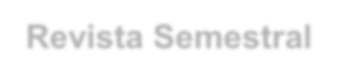 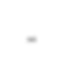 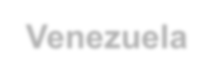 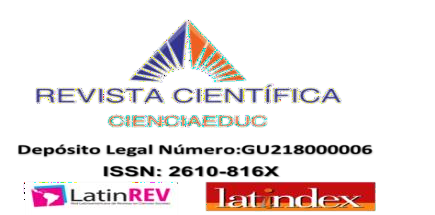 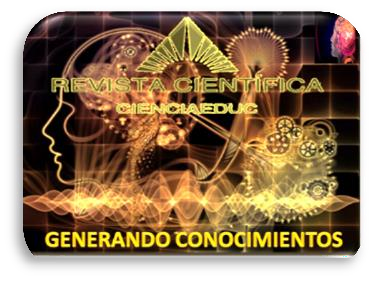 Volumen 4,  Número 1  Enero a Julio 2021
Revista Semestral. Venezuela
Actualización del Diseño Instruccional de la Asignatura Introducción a la Computación del II Semestre de Enfermería del Decanato de Ciencias de la Salud de la UCLA, Barquisimeto, Estado Lara
Ing. Keyla Torrealba
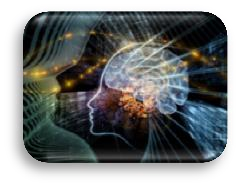 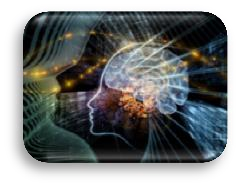 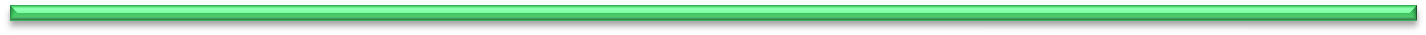 162
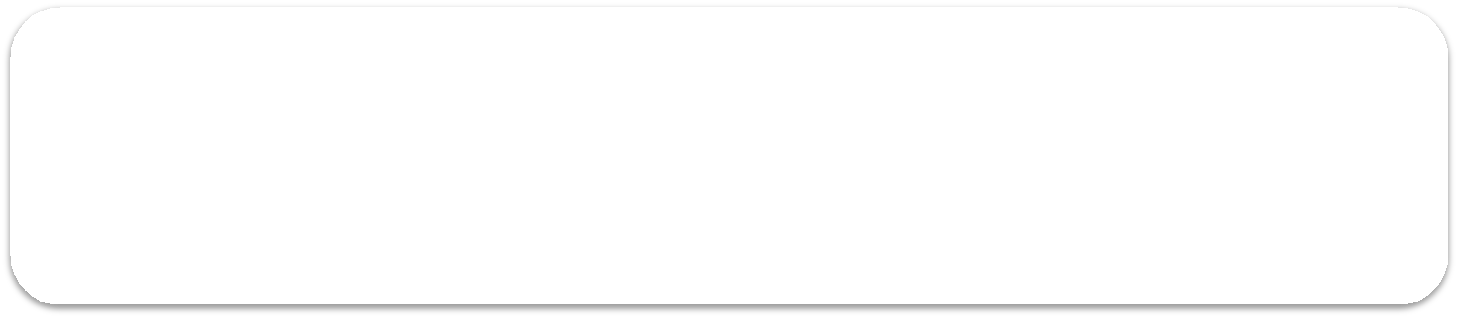 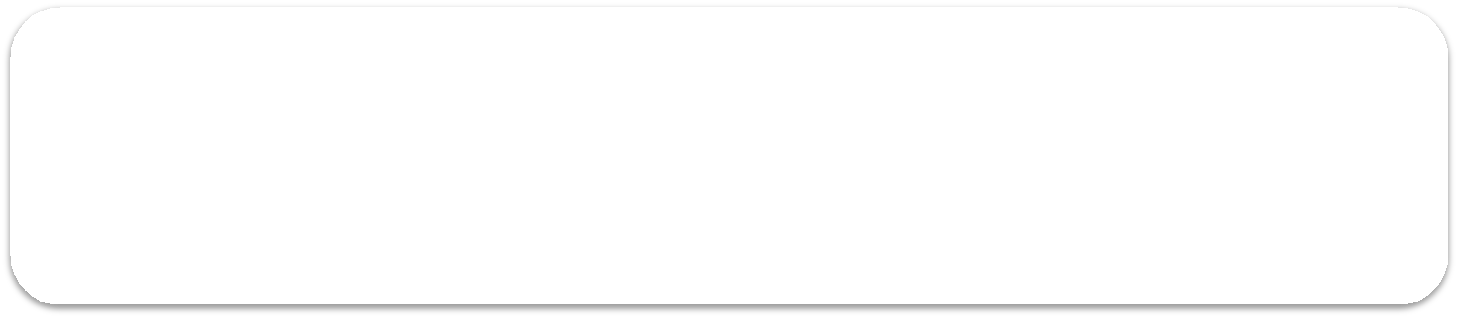 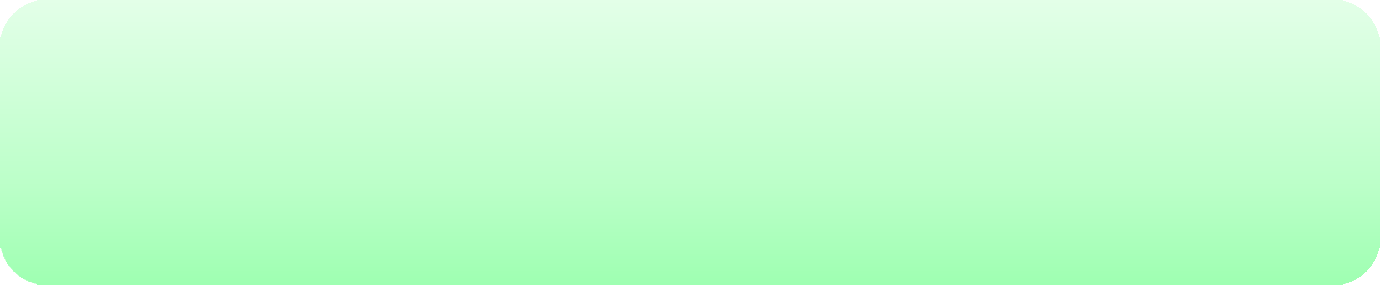 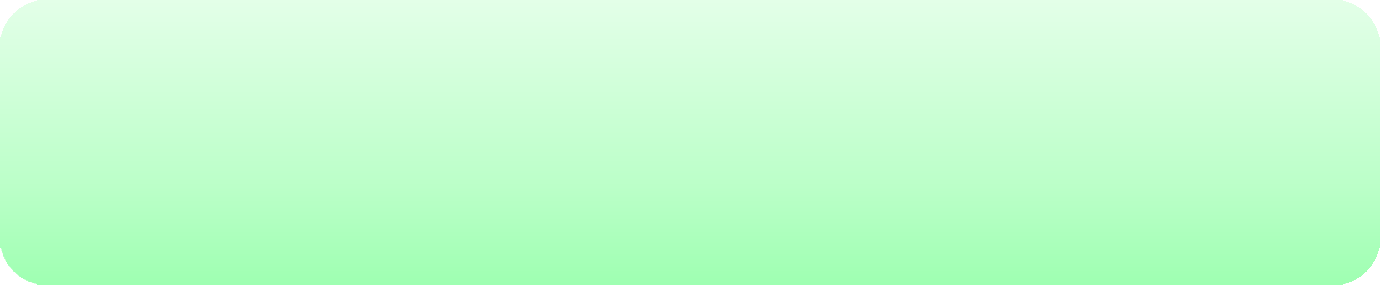 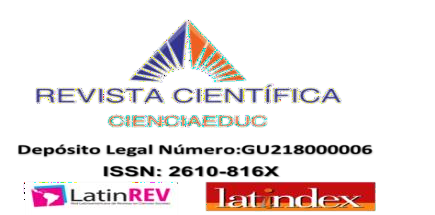 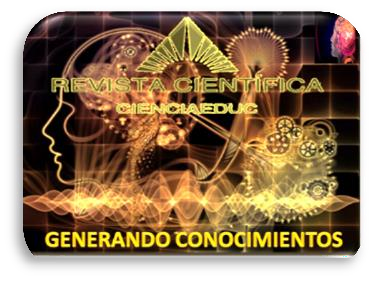 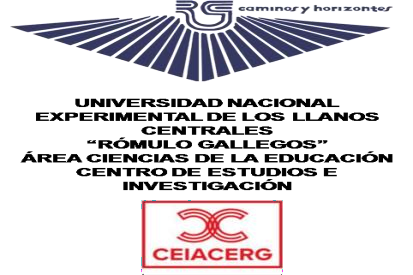 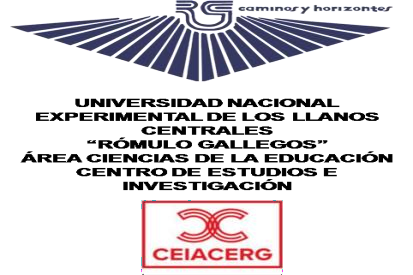 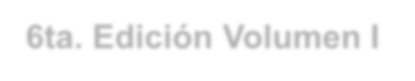 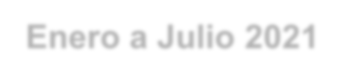 6ta. Edición Volumen I Enero a Julio 2021 Revista Semestral- Venezuela

El AVIC se actualiza para ofrecer al estudiante la secuencia didáctica especificada en el programa instruccional.  Se  modificaron  las  etiquetas  puesto  que  nombres,  objetivos,  recursos  y actividades de las unidades de estudio fueron reestructuados y adaptados a la competencia general de la asignatura, y se presentó el rediseño de la primera unidad de estudio propuesta como muestra tecnológica de este trabajo de investigación.
Se propuso el cambio de nombre de la asignatura IC, para que esta pueda ser considerada en el pensum de estudio como: Herramientas Digitales para Enfermería, Información Digital en Enfermería ó TIC en Enfermería. Con base a lo expuesto en este estudio, es conveniente mantener presente que desde que nace una asignatura está va a estar inmersa en una posibilidad de cambios que con el pasar el tiempo van a suscitar su adaptabilidad a nuevos requerimientos de formación, que pueden generar la actualización curricular de la misma, reorientando los objetivos de formación e incluyendo la posibilidad de un nuevo nombre.
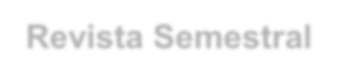 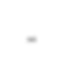 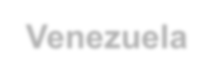 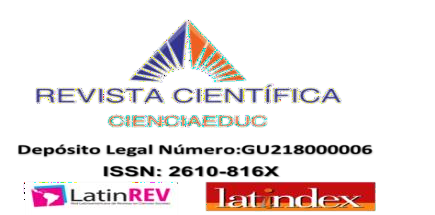 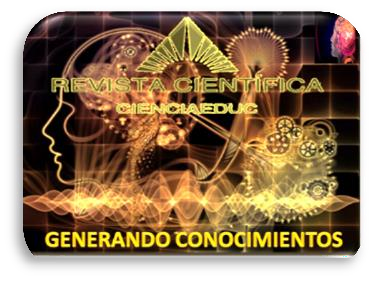 Volumen 4,  Número 1  Enero a Julio 2021
Revista Semestral. Venezuela
Actualización del Diseño Instruccional de la Asignatura Introducción a la Computación del II Semestre de Enfermería del Decanato de Ciencias de la Salud de la UCLA, Barquisimeto, Estado Lara
Ing. Keyla Torrealba
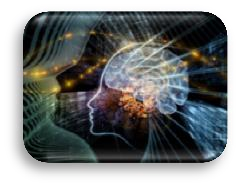 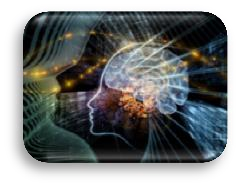 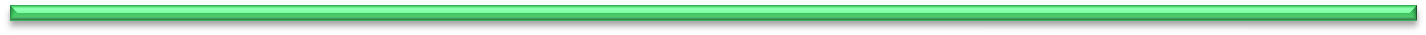 163
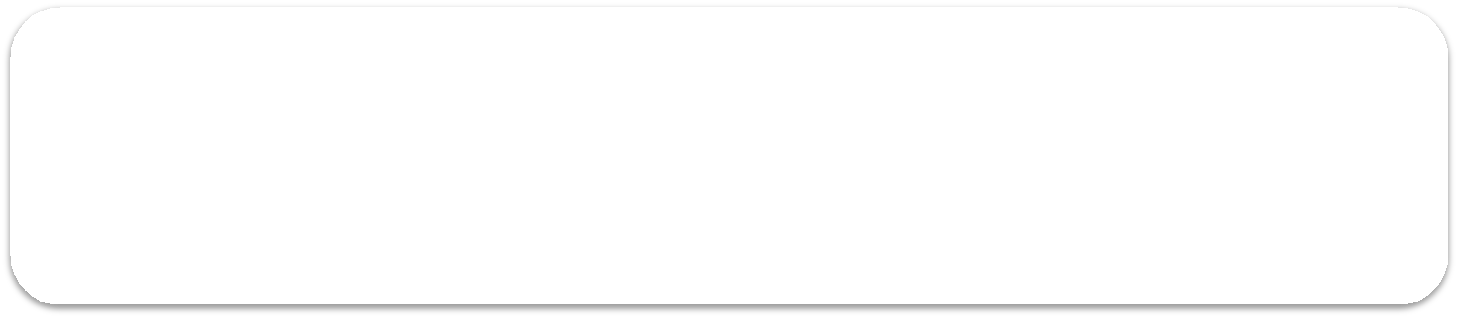 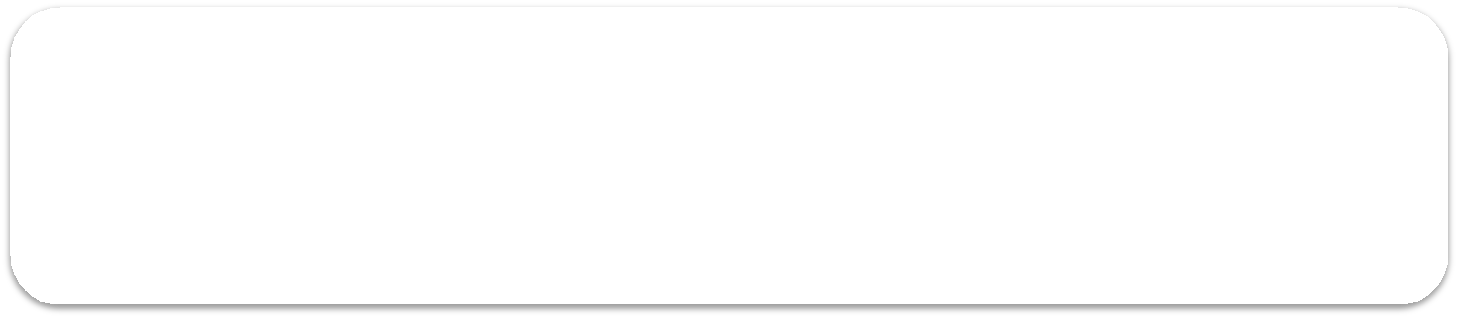 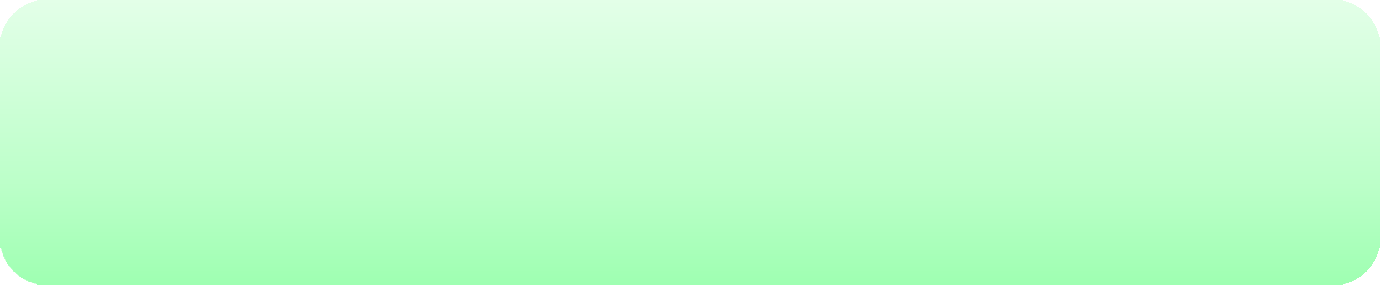 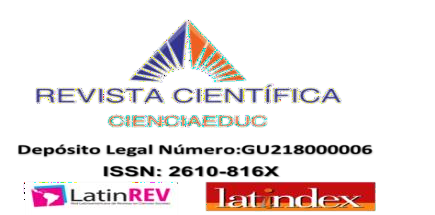 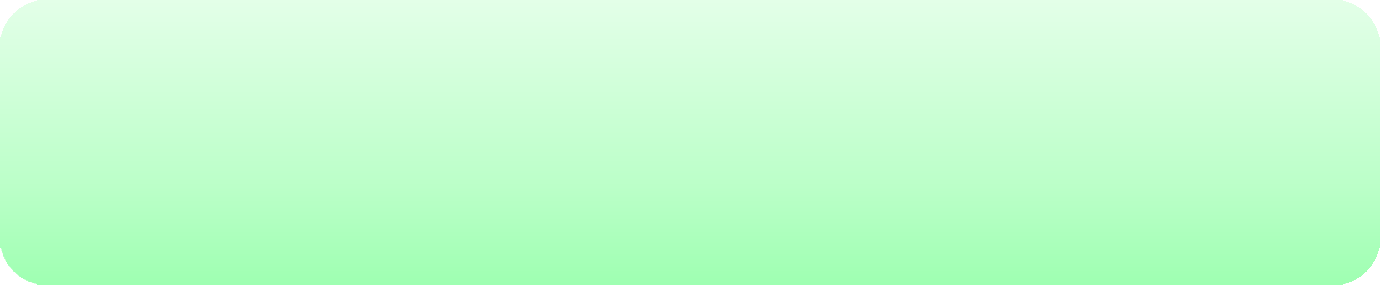 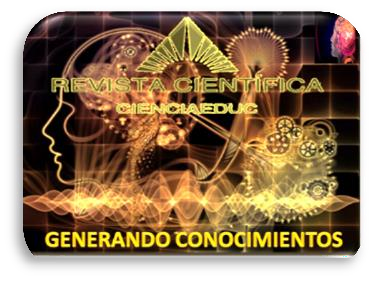 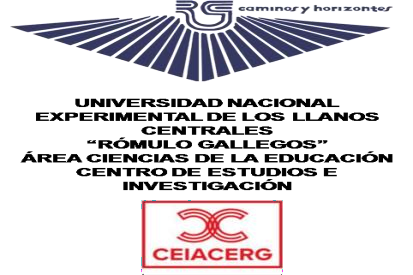 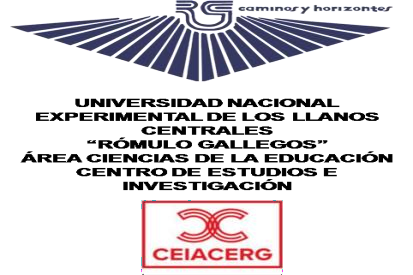 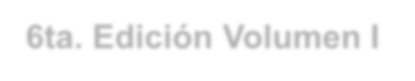 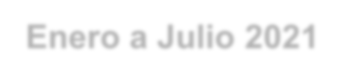 6ta. Edición Volumen I Enero a Julio 2021 Revista Semestral- Venezuela

REFERENCIAS

Arandojo, M. (2016). Nuevas Tecnologías y nuevos retos para el profesional de enfermería. Index de Enfermería,	25(1-2),	38-41.	Disponible	en: http://scielo.isciii.es/scielo.php?script=sci_abstract&pid=S1132-12962016000100009
Area, M. y Guarro, A. (2012). La alfabetización informacional y digital: fundamentos pedagógicos para la enseñanza y el aprendizaje competente. Revista española de Documentación Científica, 35(Monográfico),	46-74.	Disponible	en: http://redc.revistas.csic.es/index.php/redc/article/view/744/825
Escontrela R. (2003). Bases para reconstruir el diseño instruccional en los sistemas de educación a distancia. Docencia universitaria, 1(IV), 25-48. Universidad Central de Venezuela. Extraído desde http://saber.ucv.ve/ojs/index.php/rev_docu/article/download/4545/4356
Guzmán T. (2016). Sistema Multimodal de Educación, Principios y Lineamientos de la educación a distancia, abierta y mixta de la Universidad Autónoma de Querétaro. Extraído desde http://www.uaq.mx/docsgrales/informatica/Sistema-Multimodal-de-educacion-UAQ.pdf
Universidad  Centroccidental  “Lisandro  Alvarado”  (2012).  Manual  para  la  elaboración  y presentación del Trabajo Especial de Grado, Trabajo de Grado y Tesis Doctoral del Decanato de Ciencias de la Salud. Recuperado de: http://www.ucla.edu.ve/secretaria/Gacetas/
GACETAS/GACETA%20126/Manual%20para%20la%20Elaboraci%C3%B3n%20y%20Presentaci
%C3%B3n%20del%20Trabajo%20Especial%20de%20Grado.pdf
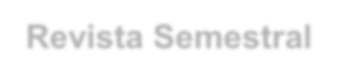 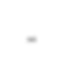 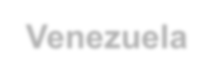 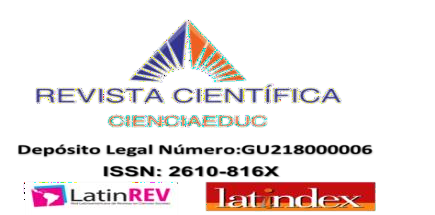 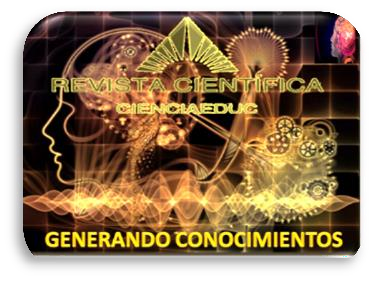 Volumen 4,  Número 1  Enero a Julio 2021
Revista Semestral. Venezuela
Actualización del Diseño Instruccional de la Asignatura Introducción a la Computación del II Semestre de Enfermería del Decanato de Ciencias de la Salud de la UCLA, Barquisimeto, Estado Lara
Ing. Keyla Torrealba
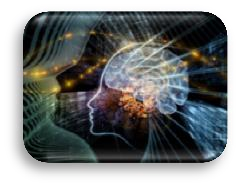 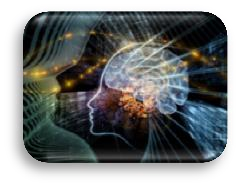 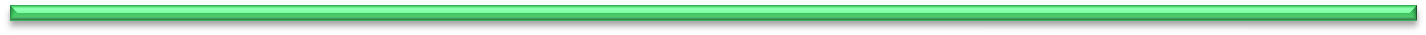 164
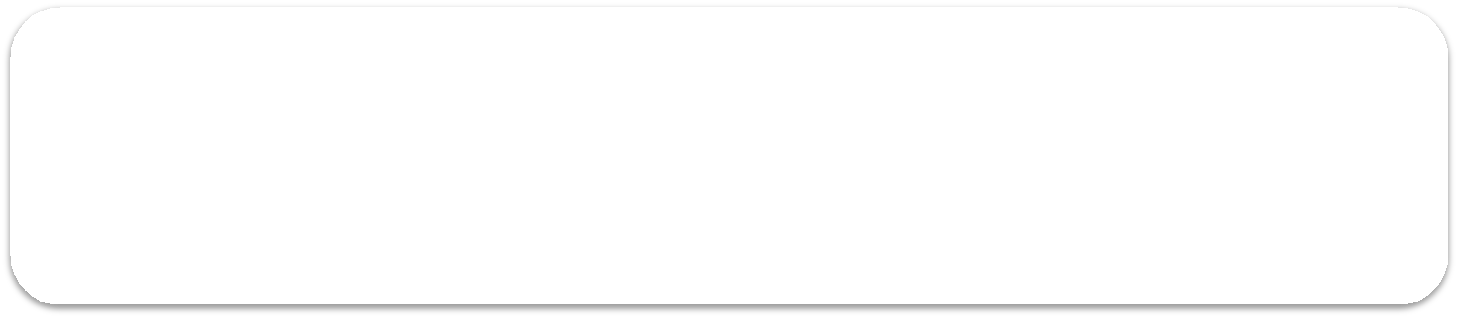 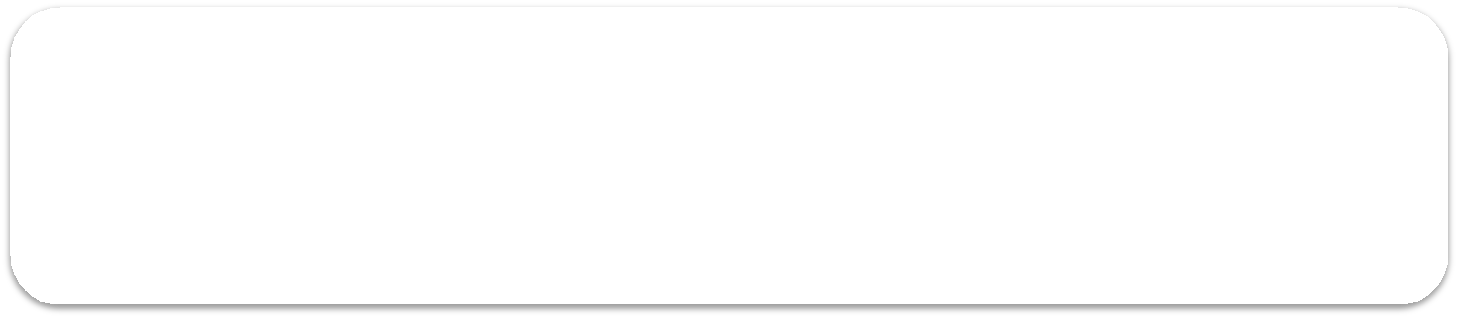 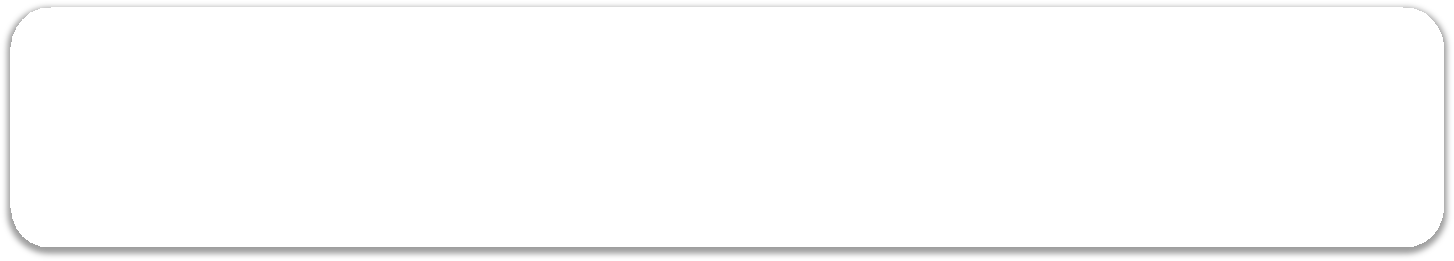 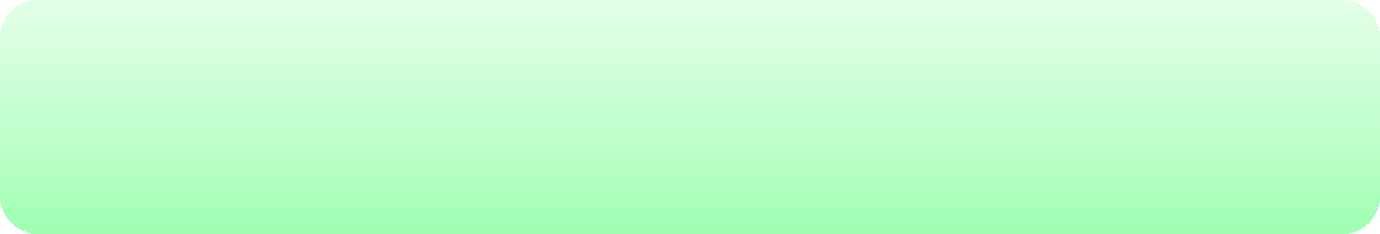 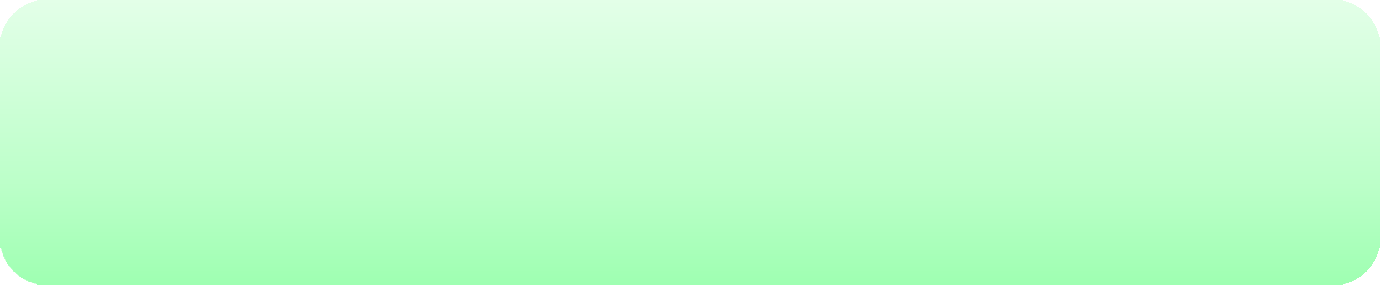 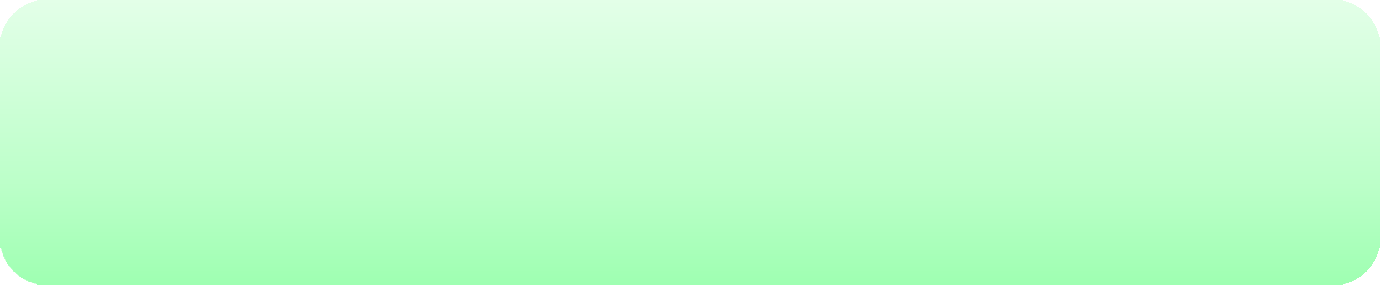 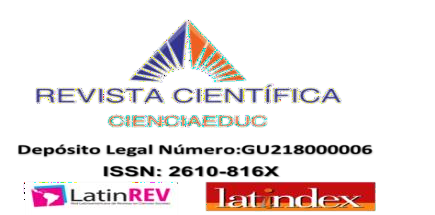 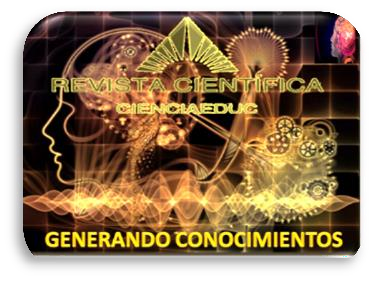 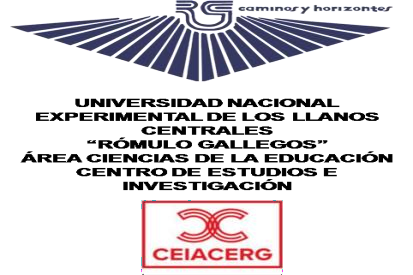 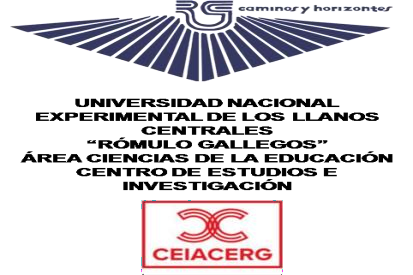 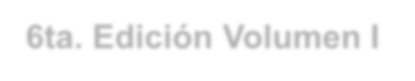 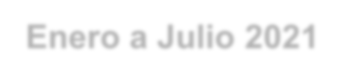 6ta. Edición Volumen I Enero a Julio 2021
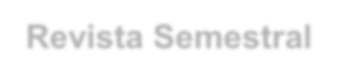 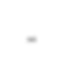 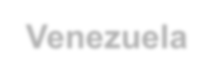 Revista Semestral- Venezuela
Para citar este artículo
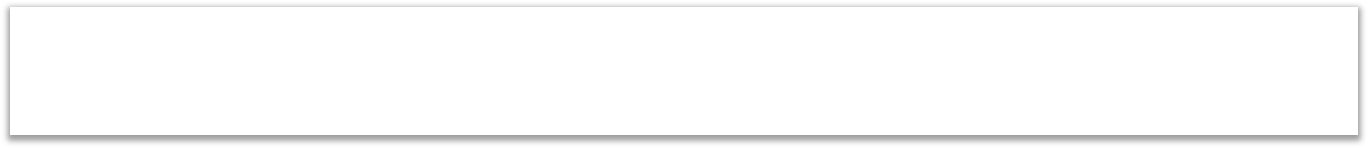 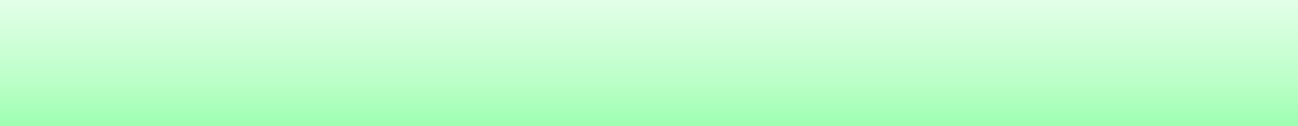 Dr. José Rafael Abreu Fuentes
Universidad Politécnica Territorial del Oeste del estado Sucre, Cumaná Venezuela.
Correo Electrónico: Srjos2021@Gmail.com
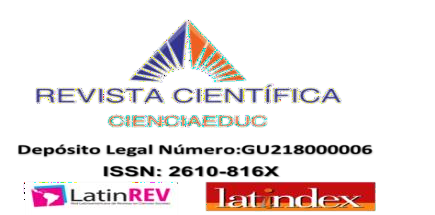 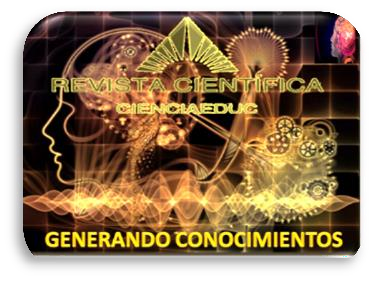 Como citar este artículo: José R. Abreu Fuentes (2021), “La Homosexualidad en los Ambientes Educativos” I (1-14)
Recibido: Septiembre 2020
Revisado: Octubre	2020
Aceptado: Diciembre 2020
Volumen 4,  Número 1  Enero a Julio 2021
Revista Semestral. Venezuela
La Homosexualidad en los Ambientes Educativos RESUMEN

Con el propósito de explorar las percepciones sobre discriminación hacia los jóvenes homosexuales, en el ambiente educativo. Cuyo objetivo central se basó en la ausencia de conocimiento mínimo sobre la homosexualidad. Desprendiendo unos objetivos específicos: impide una correcta convivencia entre compañeros, divide a chicos y chicas, pone barreras y levanta muros interiores, especialmente entre los varones, que se ven limitados, todavía, a un desarrollo emocional en el que la premisa fundamental es el rechazo de lo que se entiende como femenino: emociones, afectos, solidaridad Apropiándome teóricamente de Shibley y Delamater. Con un abordaje metodológico mixto descriptivo analítico, pero en el que prevalece una perspectiva la reflexión. Se realizó un estudio con un diseño cualitativo aplicando entrevistas individuales y en grupo a estudiantes homosexuales, a padres de familia de estudiantes homosexuales y a docentes donde ellos se educan. Se incluyeron diez participantes: dos gays, dos lesbianas, cuatro padres de familia y dos docentes. Se encontró conflictos sociales, enfrentamientos entre iguales y problemas en el interior de las familias la victimización verbal y física ocurre principalmente en el aula; el maltrato familiar, sobre todo paterno, aunque de menor intensidad, existe y el maltrato institucional se da a través de profesores y directivos. La percepción de todos los entrevistados es que no hay en el estudiante, en la familia y en la academia, una adecuada educación sobre el tema por tanto no existe conciencia sobre la diversidad sexual y el ejercicio de sus derechos. Hacen falta docentes capacitados para manejar adecuadamente este tipo de información. La discriminación homofóbica está en aumento y llega a extremos de provocar estados depresivos e intentos suicidas en las víctimas principalmente jóvenes.

Descriptores: Discriminación homofóbica, Diversidad Sexual, Ambientes Educativos.

Reseña Biográfica: Dr. en Ciencias de la Educación. Magister en Dirección, Especialista en Psicología, Licenciado en Educación mención Castellano  y Literatura, Cursante Postdoctoral en Gerencia Transcompleja. Autor de diversas publicaciones en revistas científicas y en memorias de eventos académicos nacionales e internacionales. Actualmente presta servicios como investigador educativo en ANFAD y es Docente instructor e investigador Universidad Politécnica Territorial del Oeste del estado Sucre, Cumaná Venezuela.
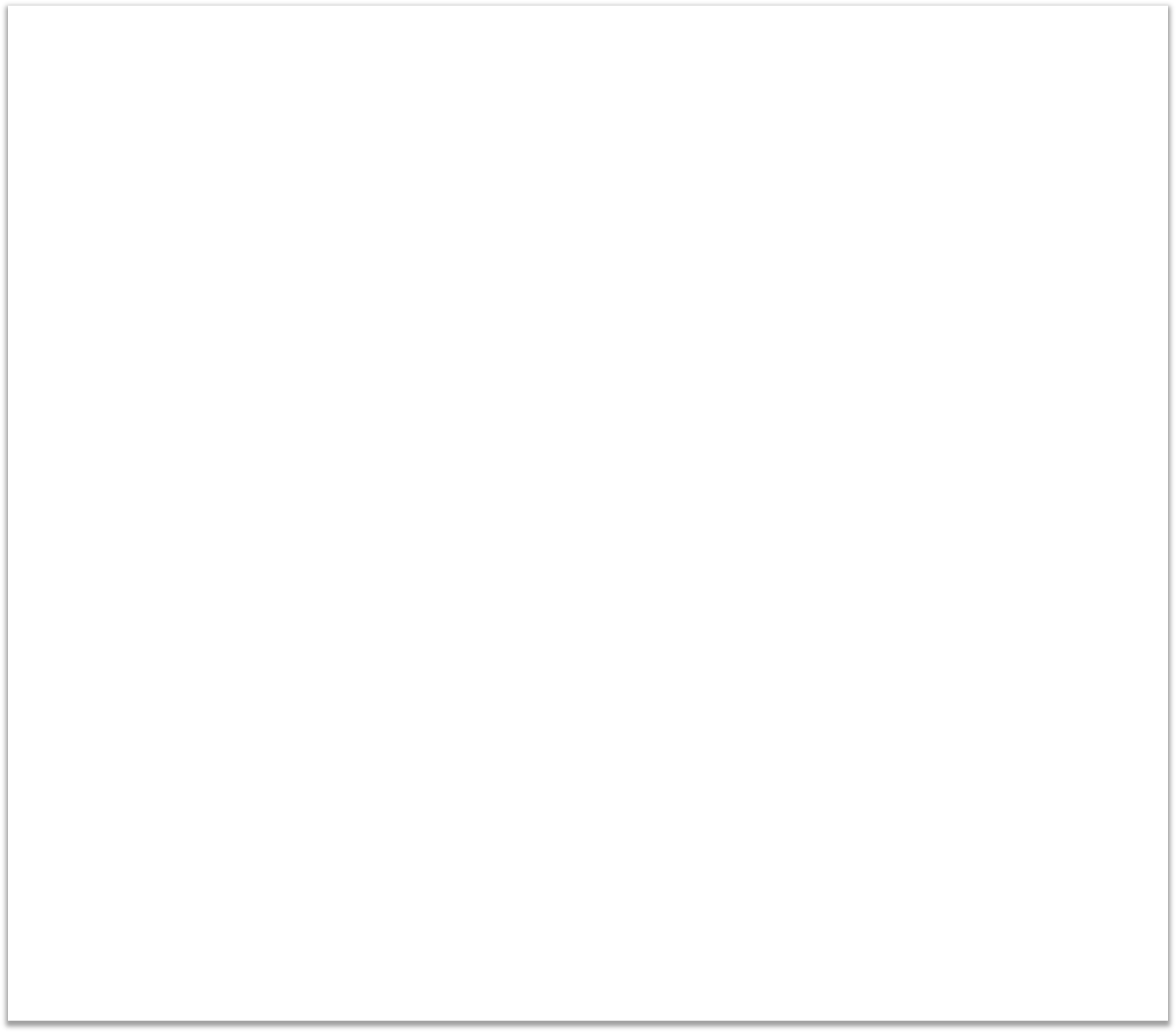 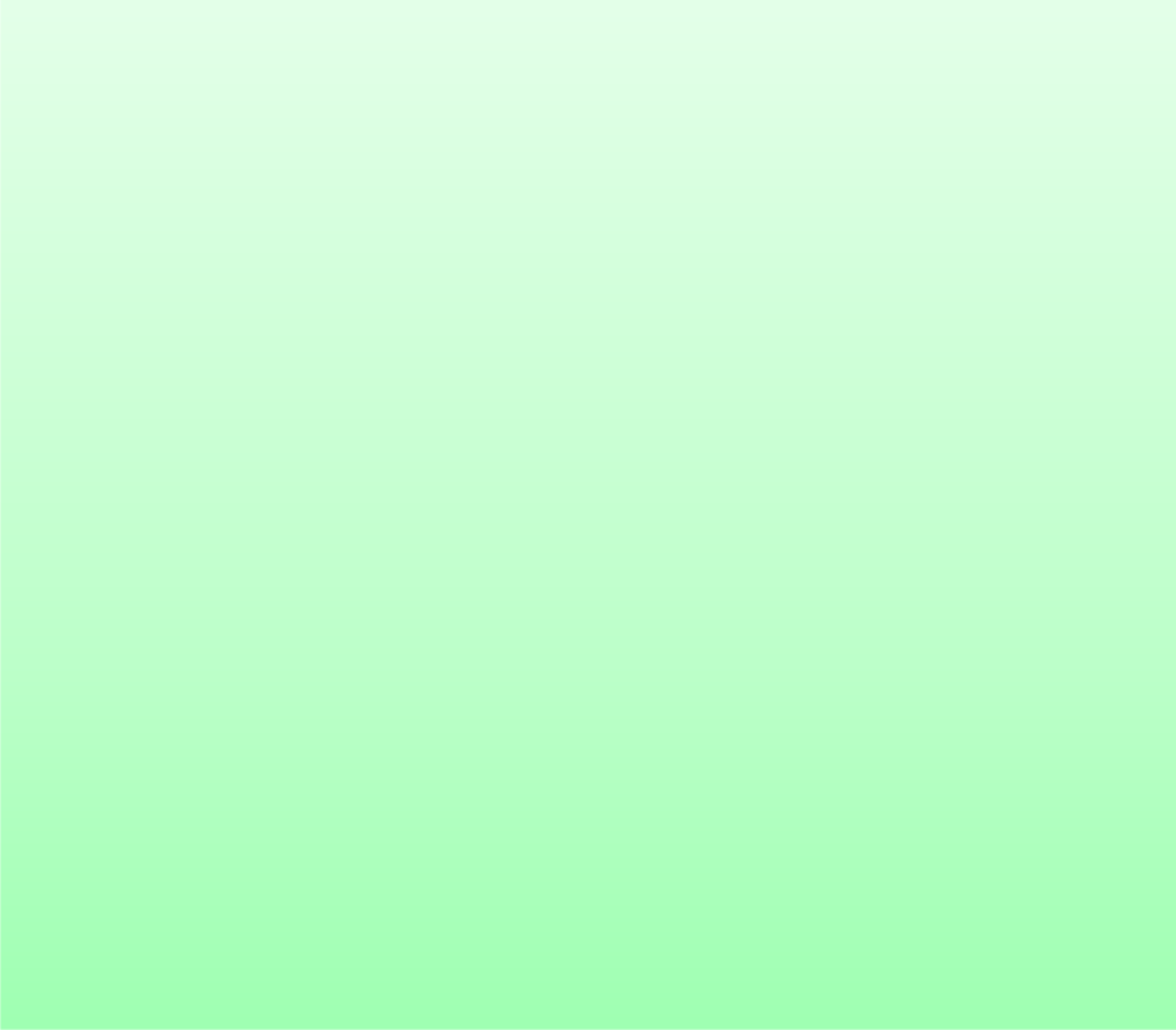 165
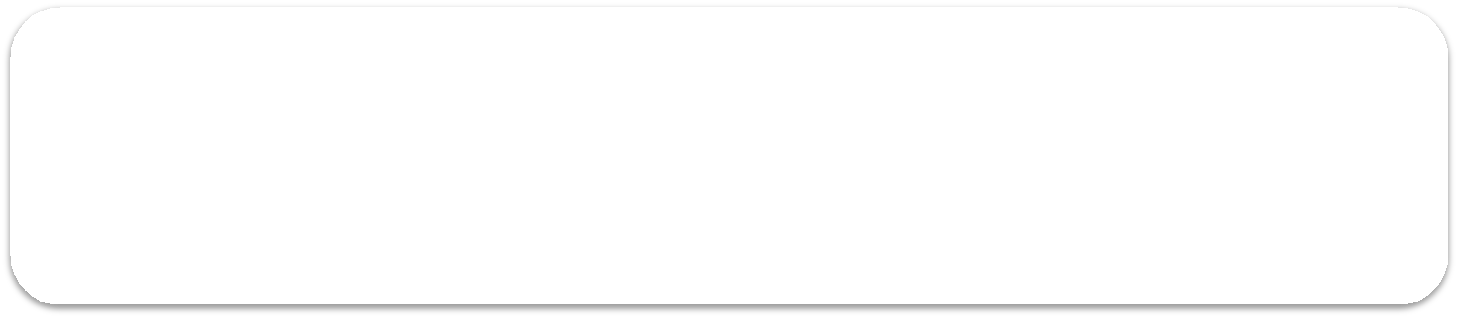 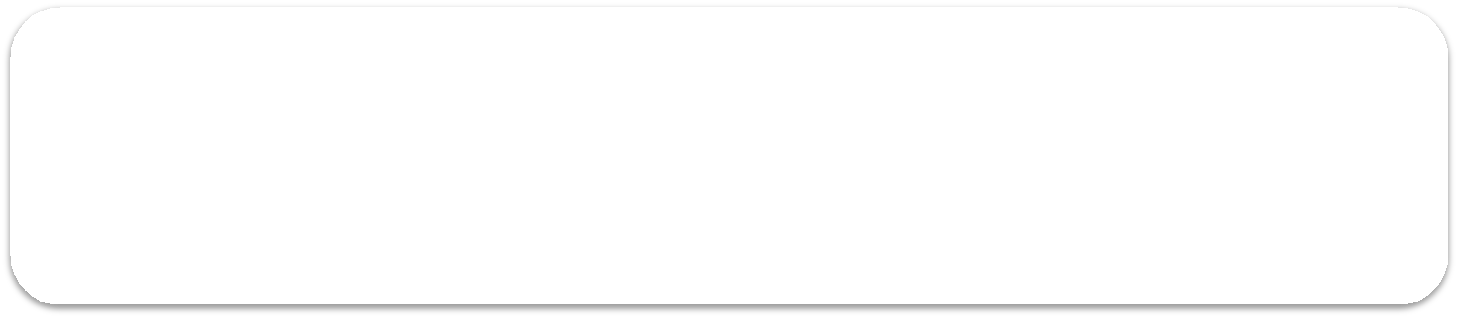 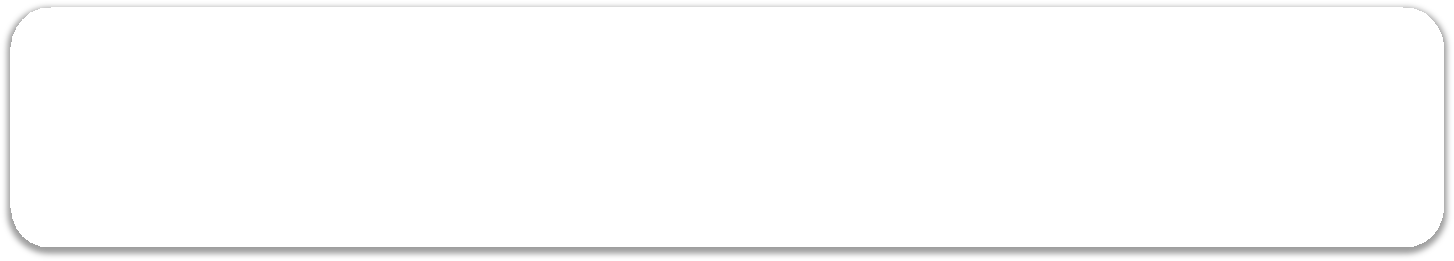 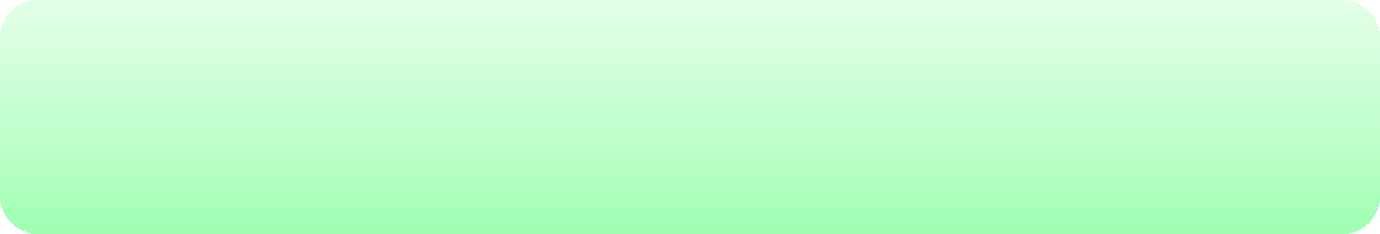 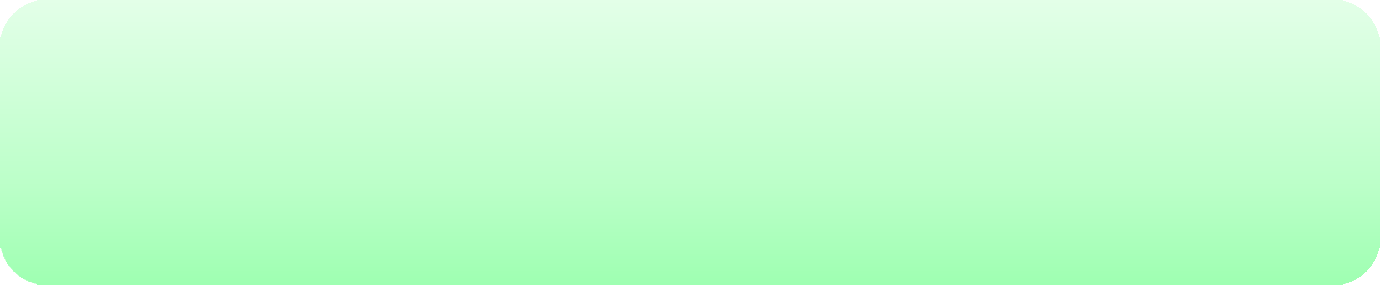 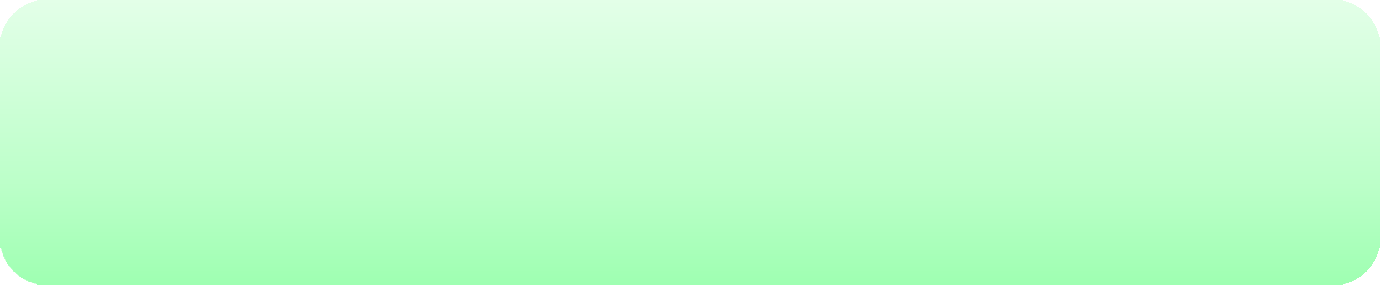 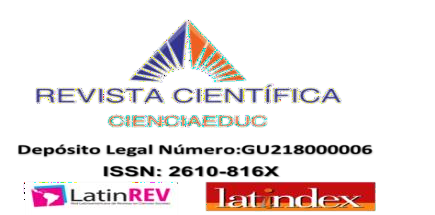 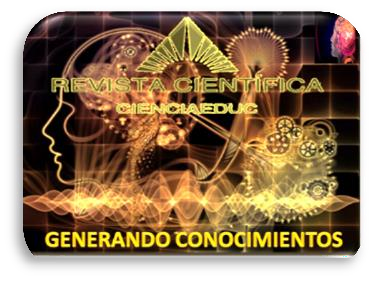 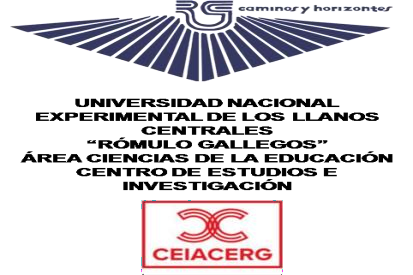 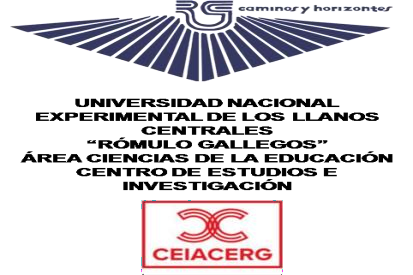 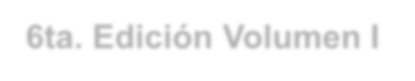 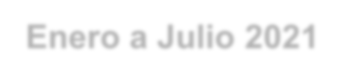 6ta. Edición Volumen I Enero a Julio 2021
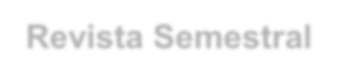 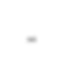 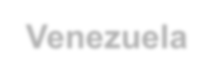 Revista Semestral- Venezuela
Para citar este artículo
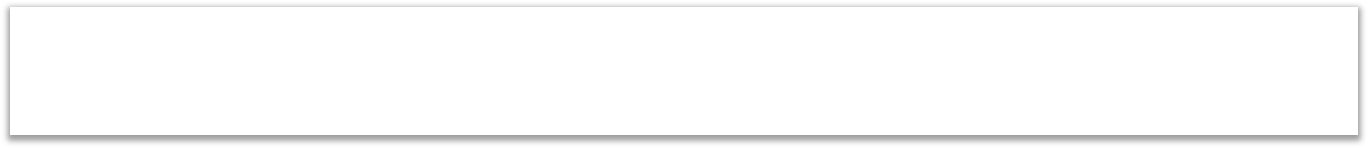 Dr. José Rafael Abreu Fuentes
Territorial Polytechnic University of the West of Sucre state, Cumaná Venezuela.
Email: Srjos2021@Gmail.com
How  to  cite  this  article:  José  R.  Abreu  Fuentes  (2021),  “Homosexuality  in  Educational Environments.” I (1-14)
Received: September 2020
Revised: October 2020
Accepted: December 2020

Homosexuality in Educational Environments.

ABSTRACT
In order to explore the perceptions of discrimination towards young homosexuals, in the educational environment. Whose central objective was based on the absence of minimal knowledge about homosexuality. Detaching specific objectives: it prevents a correct coexistence between colleagues, divides boys and girls, puts up barriers and builds interior walls, especially among men, who are still limited to an emotional development in which the fundamental premise is rejection of what is understood as feminine: emotions, affections, solidarity. Theoretically appropriating Shibley and Delamater. With a mixed descriptive analytical methodological approach, but in which a reflection perspective prevails. A study with a qualitative design was carried out applying individual and group interviews to homosexual students, parents of homosexual students and teachers where they are educated. Ten participants were included: two gays, two lesbians, four parents and two teachers. Social conflicts, confrontations between equals and problems within families were found. Verbal and physical victimization occurs mainly in the classroom; family abuse, especially paternal abuse, although less intense, exists and institutional abuse occurs through teachers and managers. The perception of all those interviewed is that there is no adequate education on the subject in the student, in the family and in the academy, therefore there is no awareness about sexual diversity and the exercise of their rights. Trained teachers are needed to properly handle this type of information. Homophobic discrimination is on the rise and goes to the extreme of causing depressive states and suicide attempts in mainly young victims.

Descriptors: Homophobic discrimination-Sexual Diversity- Educational Environments.

Biographical Review: Dr. in Educational Sciences. Master in Management, Specialist in Psychology, Bachelor of Education with a mention in Spanish and Literature, Postdoctoral student in Cross- Complex Management. Author of various publications in scientific journals and in memoirs of national and international academic events. He currently serves as an educational researcher at ANFAD and is a professor, instructor and researcher at the Western Polytechnic University of Sucre, Cumaná, Venezuela.
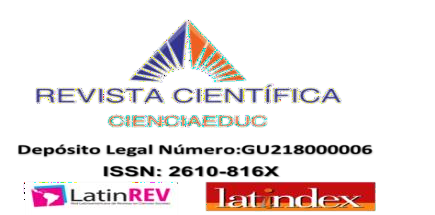 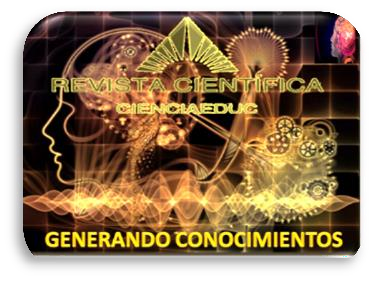 Volumen 4,  Número 1  Enero a Julio 2021
Revista Semestral. Venezuela
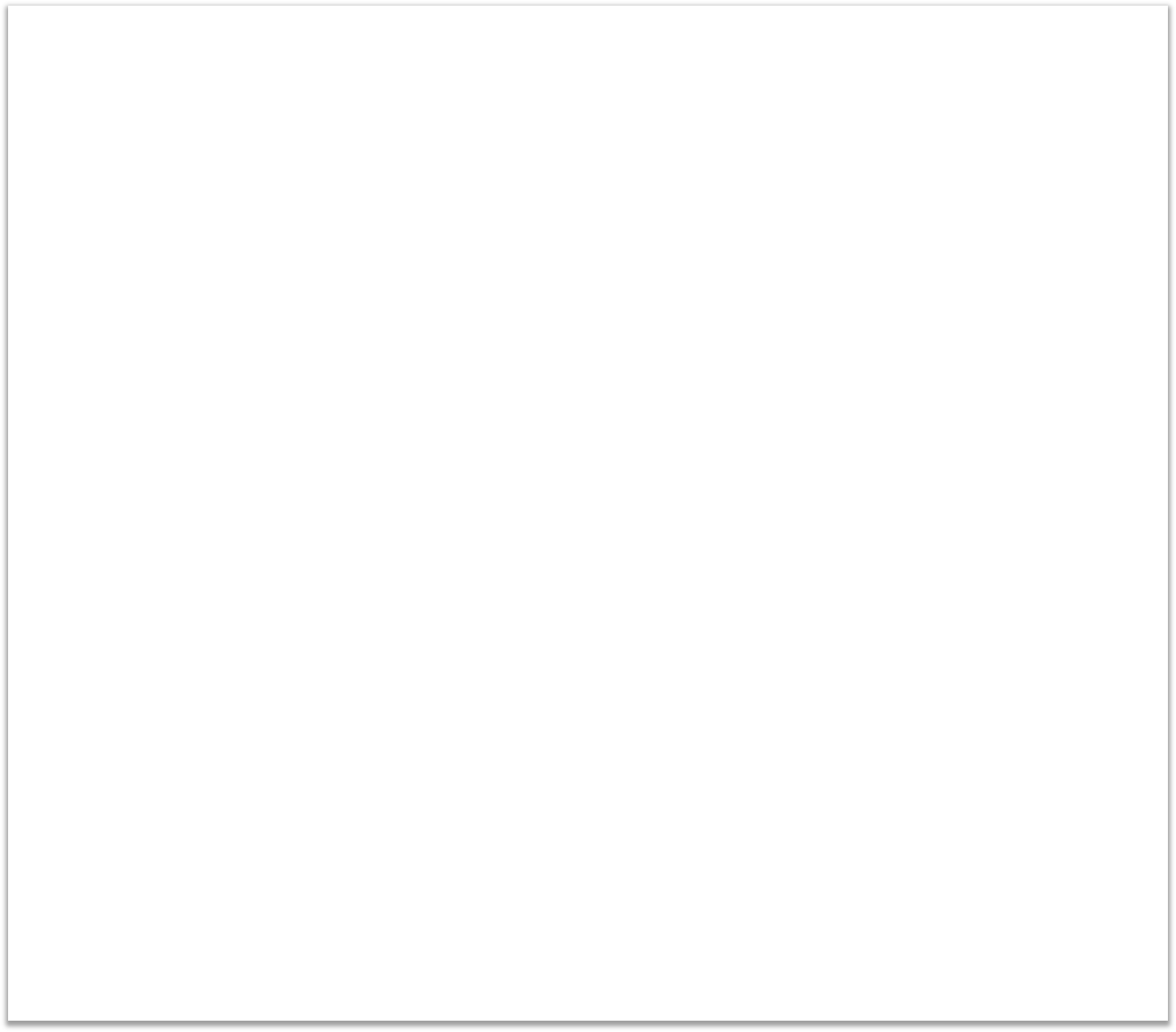 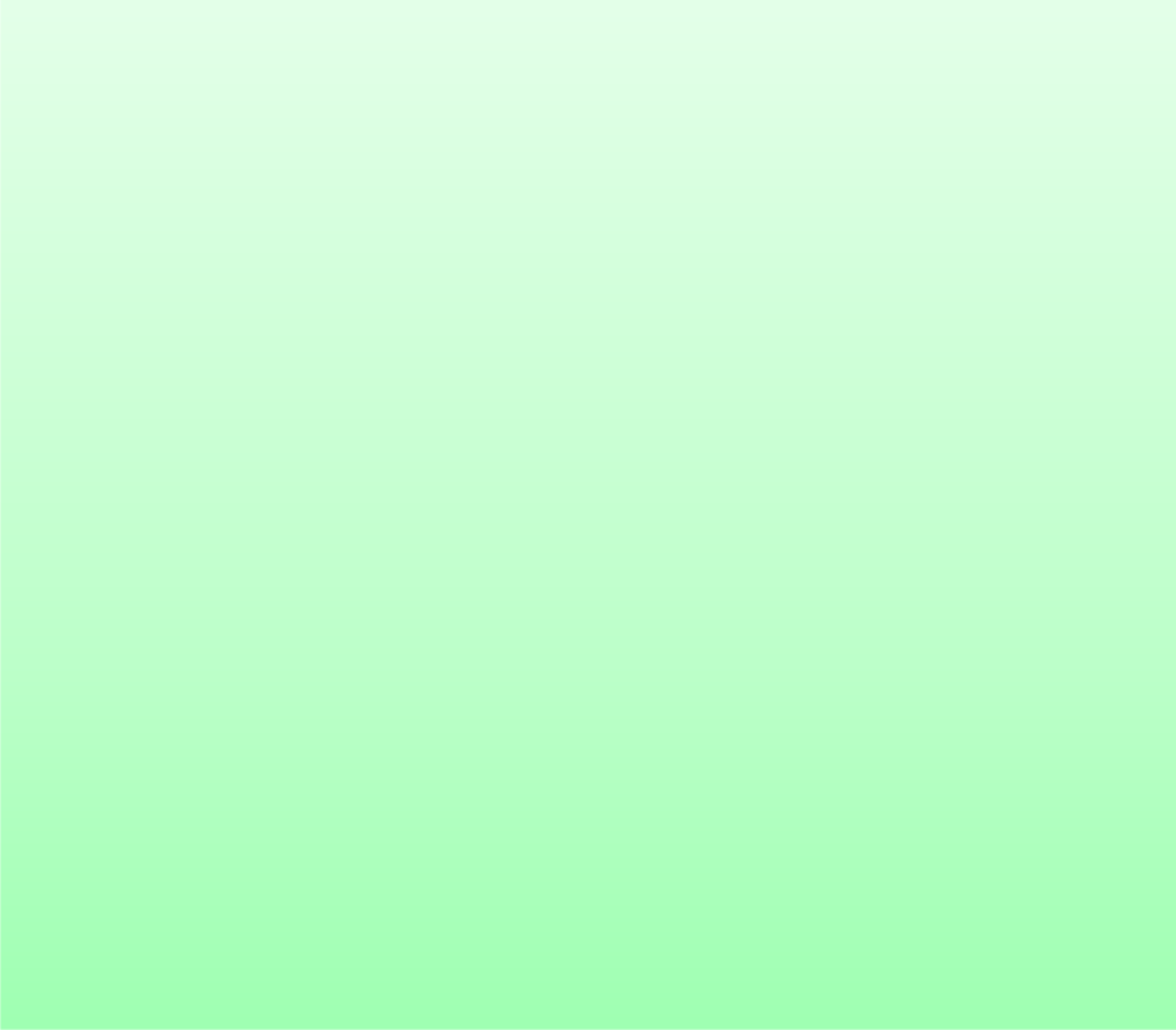 166
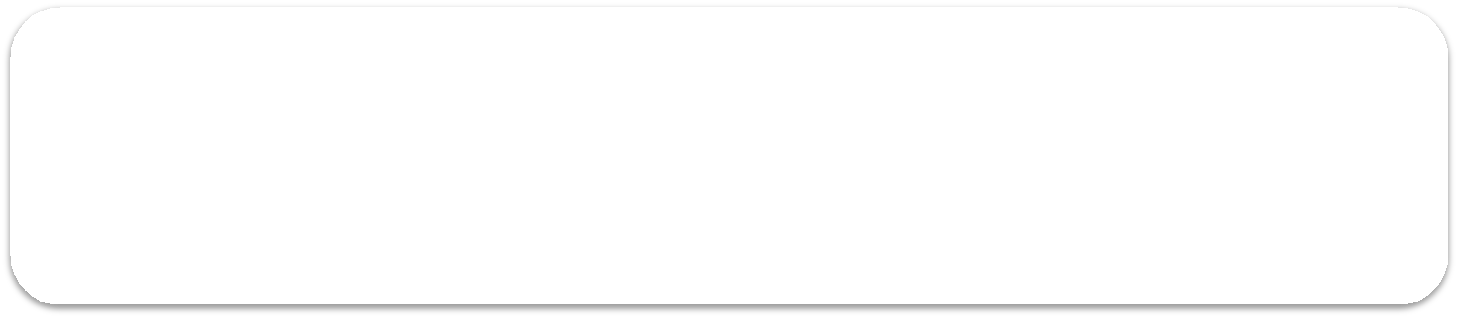 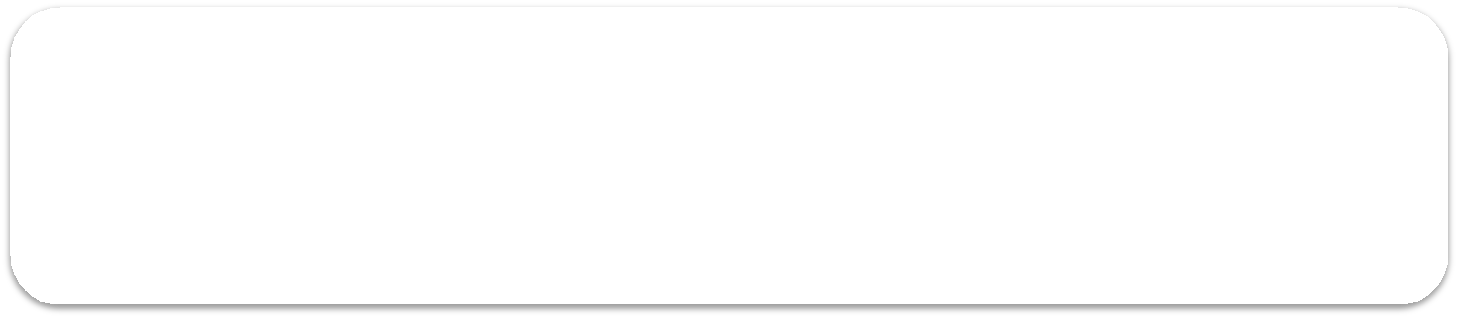 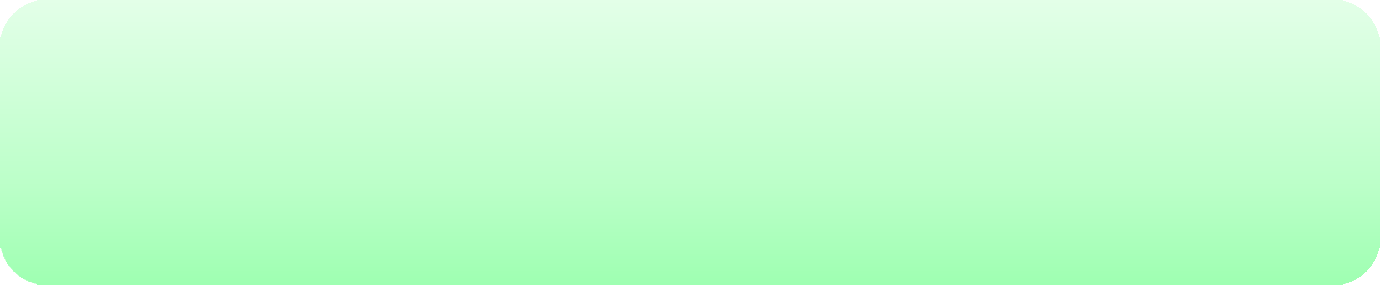 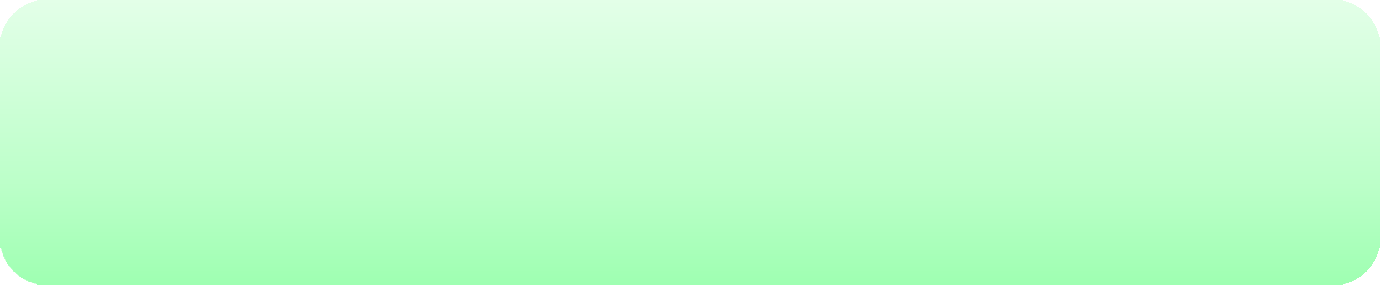 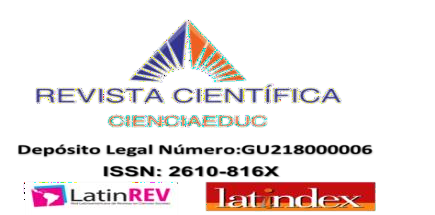 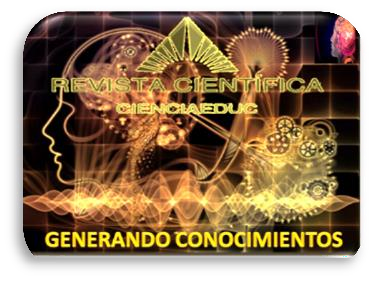 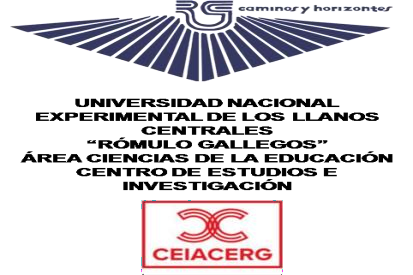 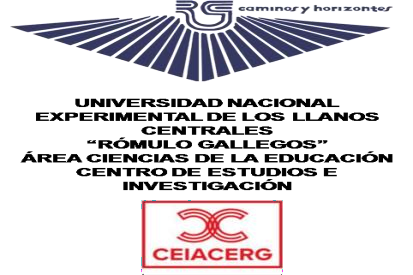 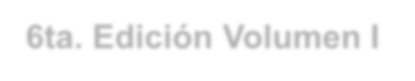 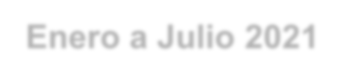 6ta. Edición Volumen I Enero a Julio 2021 Revista Semestral- Venezuela

INTRODUCCIÓN

Cuando hablamos de homosexualidad entendemos como la atracción sexual y emocional que las personas sienten hacía otras personas de su mismo sexo, esta concepción es dada desde épocas muy antiguas desde los inicios de la humanidad (Lamas, 2002).
Hoy en día han aumentado el número de personas que han decidido identificarse como homosexuales, asumiendo lo citado por (Coleman,1982) quien plantea como primer paso todo lo que tiene que ver con el descubrimiento y la exploración de una nueva y abierta orientación homosexual o bisexual, para posteriormente construir una identidad homo o bisexual, formando parte de las comunidades gay-lésbicas con la cual se sentirán cómodos y seguros de sí mismos y desarrollarán nuevas habilidades interpersonales. La homosexualidad es una problemática social que se aleja de lo común considerado normal, por este hecho se vuelve vulnerable a la discriminación en cualquier ámbito, aun existiendo leyes que defienden sus derechos. Además, el tema es de interés familiar puesto que se origina en su núcleo y es su deber identificarlo, protegerlo y aun rechazarlo si la normativa social así lo impone.
Se está consciente del carácter multiforme del proceso de enseñanza, de la complejidad que representa. Teorías relativamente recientes del aprendizaje plantean que la acción dentro del aula no es tan sencilla como se había creído hasta ahora.  La psicología educativa estudia el proceso de enseñanza- aprendizaje con la finalidad de buscar en él fallas y dificultades, para plantear las posibles soluciones, y lograr así que el proceso se lleve a cabo de manera más eficaz. Después de la pedagogía, ninguna otra ciencia mejor para estudiar y tratar de encauzar el proceso de enseñanza aprendizaje. Y no sólo porque el individuo es una entidad síquica, sino porque también ésta es la ciencia que cuenta con las más adecuadas herramientas para hacer este estudio.
Pero las ciencias no siempre logran explicar todos los fenómenos que presentan los elementos que estudian. La psicología ha estudiado intensa y profundamente la homosexualidad. El propósito de esta investigación sobre la homosexualidad en los ambientes educativos fue evidenciar las causas que impedían una correcta convivencia entre compañeros, la división de chicos, sus barreras, sus muros, especialmente entre los varones, que se ven limitados, todavía, a un desarrollo emocional en el que la premisa fundamental es el rechazo de lo que se entiende como femenino:  emociones, afectos, solidaridad .  Por  otra  parte,  es  un  tema  que  no  afecta exclusivamente a los alumnos y ataca a cualquiera que sea percibido como disonante con las  expectativas  de  género  mayoritarias.  Sino también porque  la diferencia  de  desarrollo afectivo entre chicos y chicas genera una fractura social preocupante.
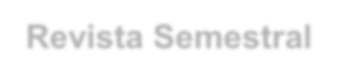 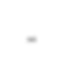 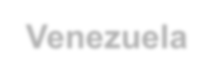 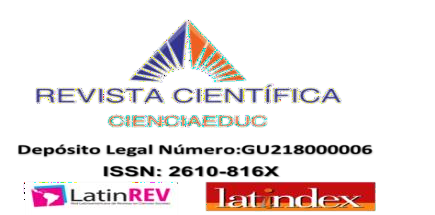 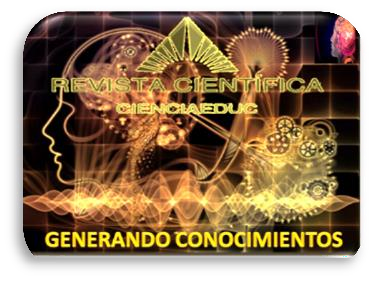 Volumen 4,  Número 1  Enero a Julio 2021
Revista Semestral. Venezuela
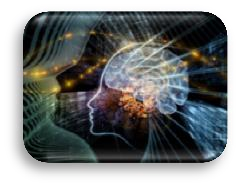 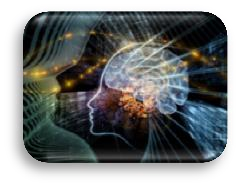 La Homosexualidad en los Ambientes Educativos
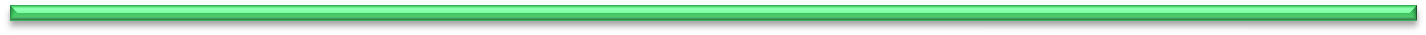 Dr. José Rafael Abreu Fuentes
167
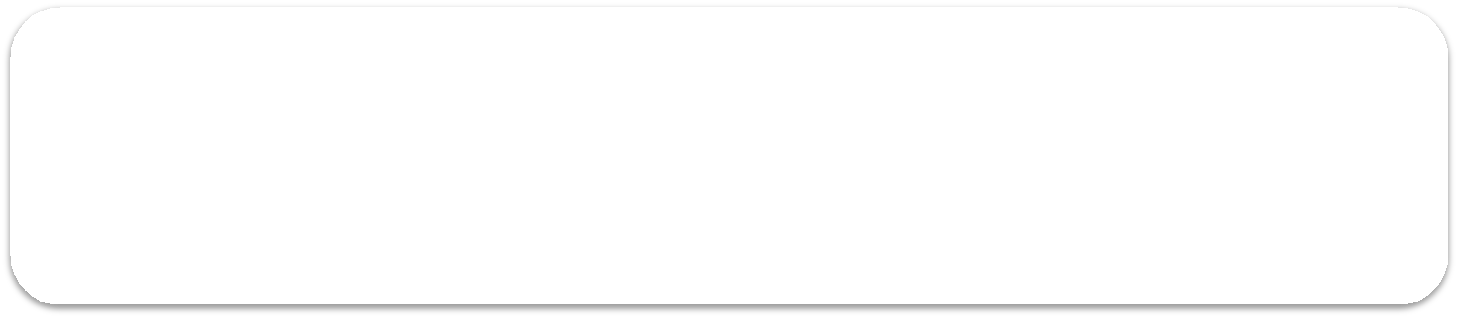 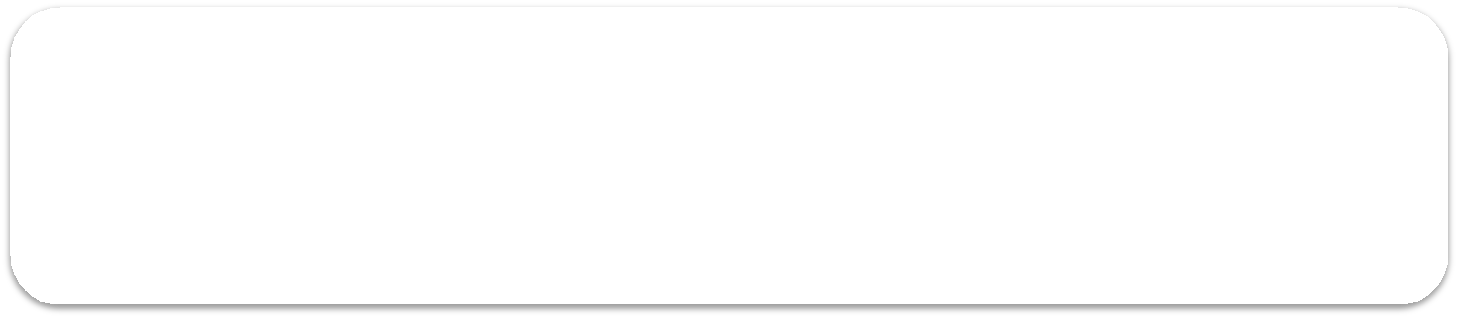 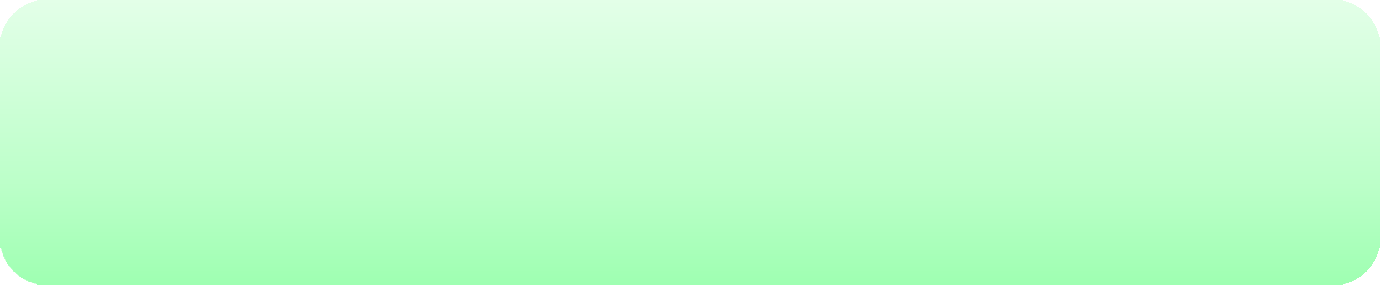 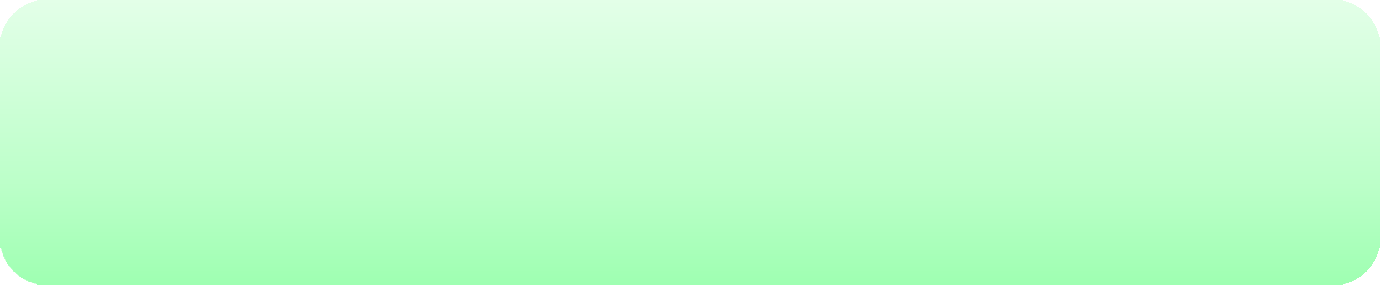 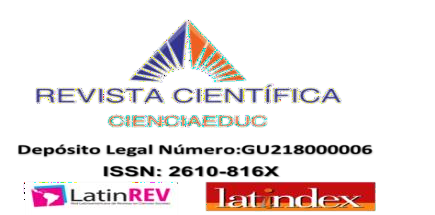 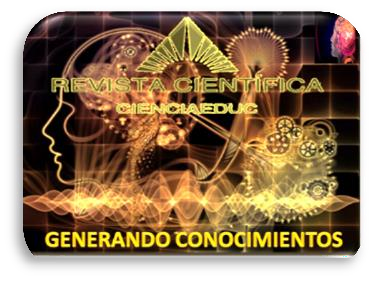 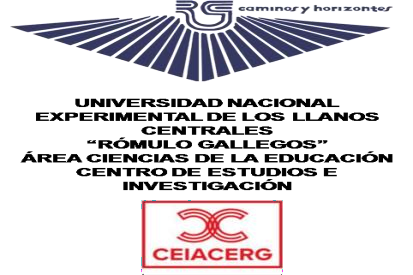 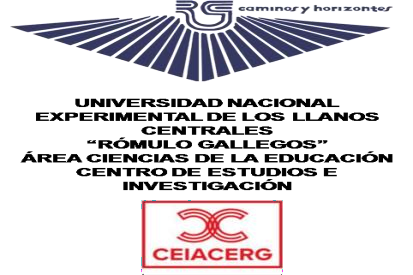 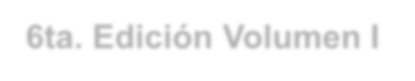 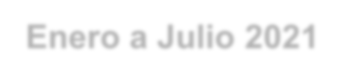 6ta. Edición Volumen I Enero a Julio 2021 Revista Semestral- Venezuela

Estos estudios, inclusive, han transcendido los límites de la psicología y han llegado a abarcar ciencias como la Genética que busca dar una explicación sobre el origen de la homosexualidad partiendo del estudio de la estructura cromosómica de los individuos. A tal punto ha llegado esta ciencia, que más de un estudio se ha encaminado a encontrar el llamado “gen homosexual”. Pero dentro del campo de la psicología educativa no existen investigaciones que vayan enfocadas al estudio de la homosexualidad dentro del aula de clases, en el proceso de enseñanza aprendizaje. Por lo menos no fue posible encontrar una bibliografía que abordase el hecho desde una postura científica, que nos permitiese fijar los lineamientos de este trabajo. Pero ello no fue una limitante de importancia. Creemos que la causa principal de ésta es la reserva que todavía existe en nuestro país sobre la homosexualidad; estamos en el siglo XXI y sigue habiendo temas que son considerados tabú.
La firme creencia en la capacidad crítica y reflexiva que debe caracterizar a todo docente nos llevó a formularnos este problema. Porque no basta con reproducir y repetir el conocimiento, hay que tomarlo, transformarlo y enfocarlo desde nuevas perspectivas. Hasta ahora como ya se dijo, son muchas las investigaciones que han estudiado ampliamente la homosexualidad, aunque éstas no logren explicar totalmente el hecho, porque siempre hay aspectos que se escapan. Para nosotros no era suficiente conformarnos con ese conocimiento. Era necesario enfocarlo hacia un contexto en el que parece ignorarse la situación: las aulas de clases, el proceso de enseñanza – aprendizaje. Y de esta forma, la investigación se convierte en un aporte para todos los docentes. Sabemos que la homosexualidad es una situación que cada vez es más palpable en nuestra sociedad venezolana. Por supuesto, la escuela, como institución social, no escapa a esta realidad. ¿Está preparado el docente para hacer frente a la homosexualidad?, ¿para manejar cualquier posible problema que se presente al respecto? Quizás no sea tan radical responder con un rotundo “no”, porque simplemente no hay preparación en materia de sexualidad por parte de los docentes.
En este trabajo nos proponemos enfocar estos problemas que pasan desapercibidos en los ambientes educativos. La atención a la diversidad forma parte de un discurso que se transfiere a los distintos contextos de actuación de la vida humana; tanto es así que la educación en y para la diversidad se ha configurado en la clave de los proyectos que en educación se están llevando a cabo, desde la formación en los primeros niveles educativos hasta la Educación Universitaria. Esta preocupación ha ido develando el alcance que tiene una “educación para todos” y ha permitido reflexionar en torno a derechos que, desde los planes educativos y sociales, tenían poca visibilidad; este es el caso de la Educación en y para la Diversidad Sexual de las personas pertenecientes  a  los  sectores  LGBTI  (Lesbianas,  Gays,  Bisexuales,  Transexuales  e Intersexuales).
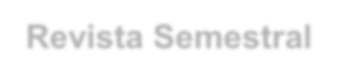 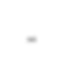 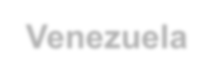 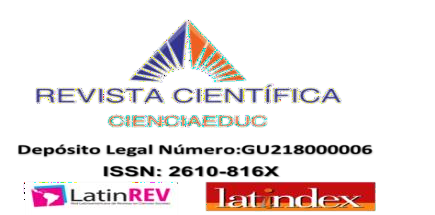 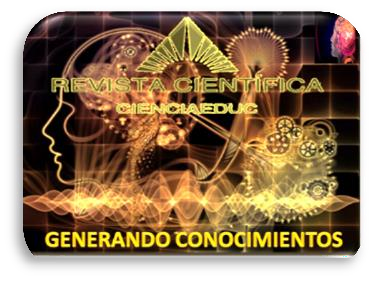 Volumen 4,  Número 1  Enero a Julio 2021
Revista Semestral. Venezuela
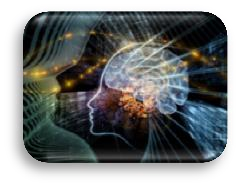 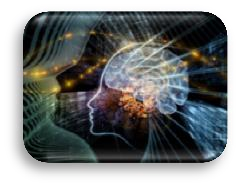 La Homosexualidad en los Ambientes Educativos
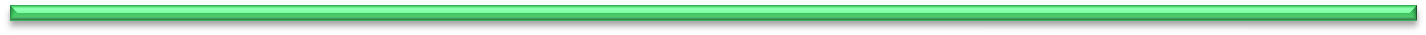 Dr. José Rafael Abreu Fuentes
168
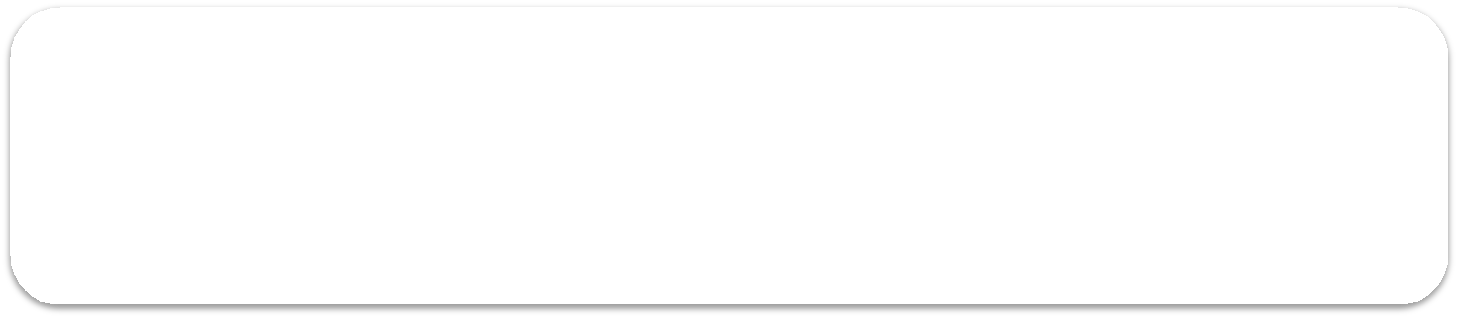 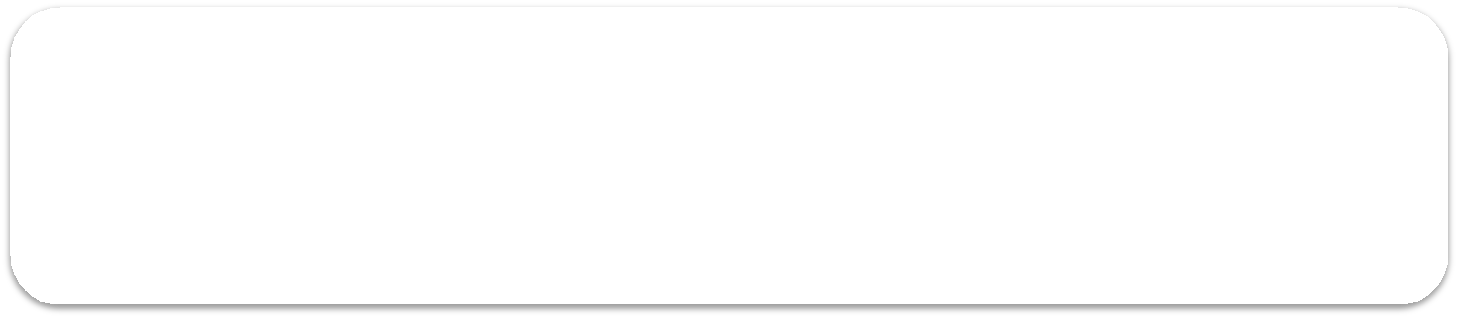 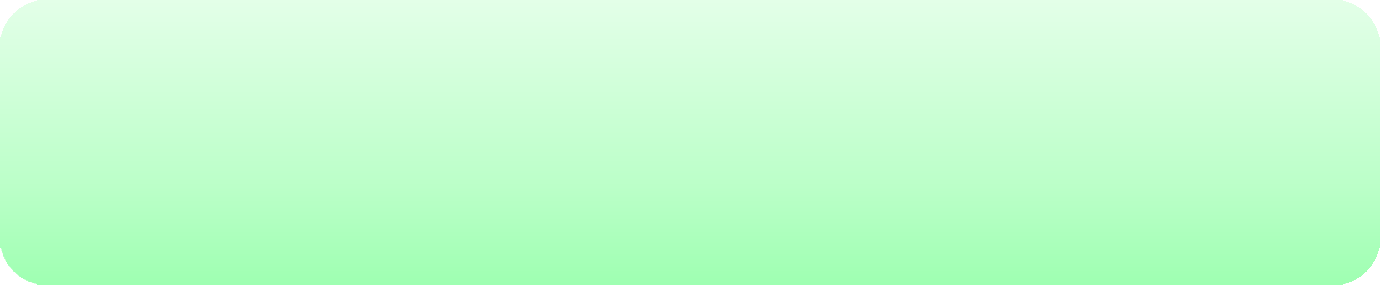 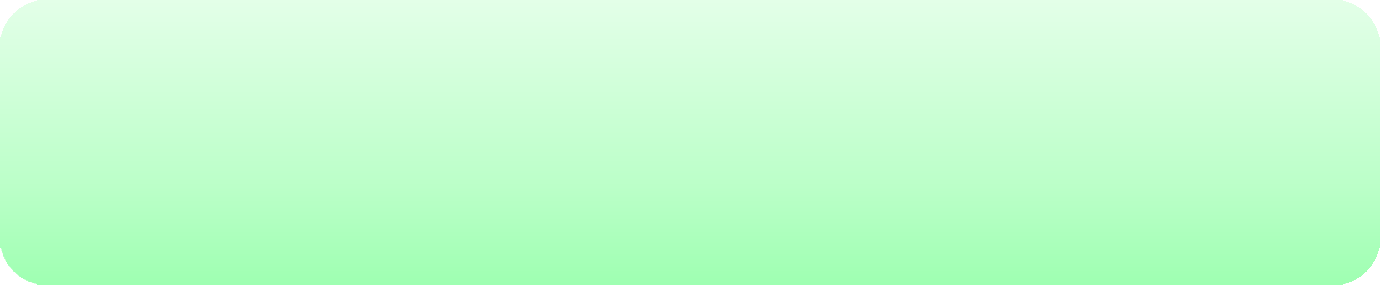 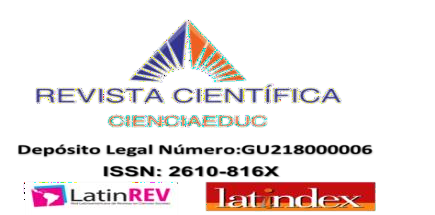 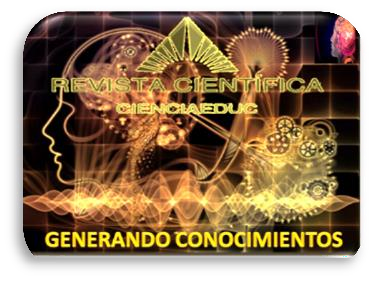 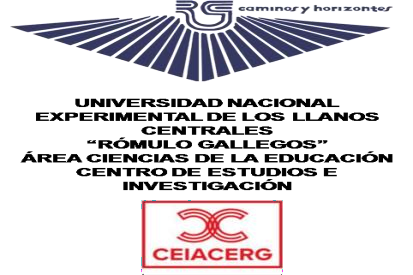 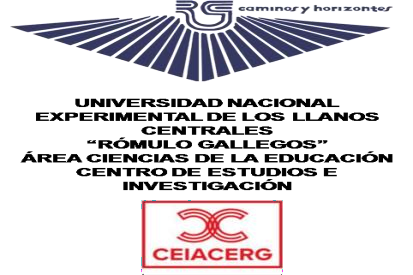 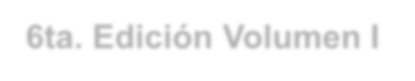 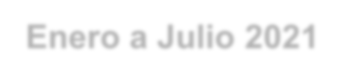 6ta. Edición Volumen I Enero a Julio 2021 Revista Semestral- Venezuela

Desde hace ya varios años, las organizaciones LGBTI sociales han buscado el reconocimiento de sus derechos desde diferentes escenarios, espacios políticos de participación, y desde las mismas dinámicas sociales e institucionales que no los reconocen plenamente como sujetos de derechos. Las acciones emprendidas por este sector buscan la visibilización, el reconocimiento, la inclusión, la igualdad, el respeto y la normalización en la sociedad.
Esta inclusión, desde el ámbito normativo, se ha relacionado con iniciativas de ley tales como: el derecho a la igualdad en la constitución política, al trabajo, a la unión, a la adopción de menores y al reconocimiento en todos los ámbitos sociales. La academia, como lugar en el que se discuten las ideas, no puede ser ajena a este tipo de iniciativas que ante todo buscan generar espacios de conciliación, de diálogo, de entendimiento entre todos y todas.
Así, un estudio orientado hacia el análisis de las representaciones sociales y prácticas culturales de las personas pertenecientes a los sectores LGBTI en la universidad, permitiría, ampliar la mirada por el crecimiento acelerado de la homosexualidad en nuestro entorno laborar universitario además de la problemáticas sociales recientes, cotidianas y que están en nuestro entorno, que nos sitúan frente a la resolución y mediación de conflictos. De igual modo, esta producción contribuye a pensar los roles que desempeñan estudiantes, docentes y directivos de la Universidad en torno a la formación de personas íntegras que respetan y reconocen al otro como un igual. Por ello, esta indagación la discriminación universitaria de las personas con una orientación sexual diferente a la heterosexual resulta de gran utilidad, siendo punto de partida para presentar soluciones reales a problemas reales, generar caminos de paz por medio de las prácticas dentro y fuera de las aulas.

RECORRIDO TEÓRICO.
El concepto de sexualidad ha cambiado. La historia comienza con los enfoques desde la religión, que esgrime  explicaciones  sin  ningún  sustento  científico,  otorgando  características  místicas  a situaciones biológicas comunes como los sueños húmedos, atribuidos a relaciones sexuales de cristianos con seres llamados íncubos y súcubos. Hasta hoy los musulmanes entienden como sexualidad el acto mismo del coito y aseguran que es el mayor placer de la vida según las enseñanzas del profeta Mahoma.
La sexualidad es la integridad del ser humano en la que se funden elementos psicológicos, físicos, afectivos y anatómicos. No se limita al acto sexual sino incluye todas las dimensiones que convierten al ser humano en un ser único e irrepetible. Freud define a la sexualidad como el acto en el que no sólo interviene el coito en sí, sino todas las sensaciones placenteras de la piel. Shibley y Delamater (2006) indican que:
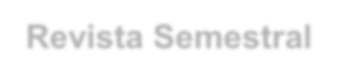 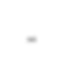 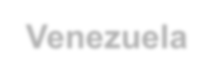 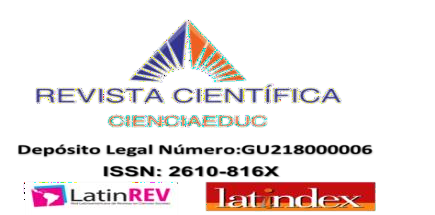 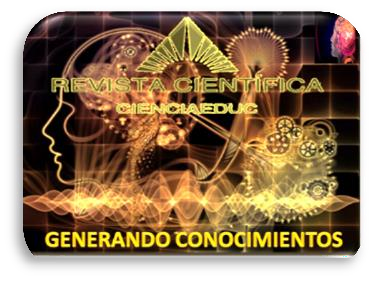 Volumen 4,  Número 1  Enero a Julio 2021
Revista Semestral. Venezuela
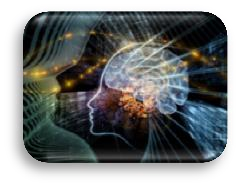 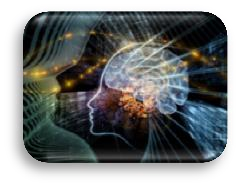 La Homosexualidad en los Ambientes Educativos
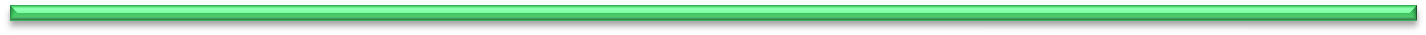 Dr. José Rafael Abreu Fuentes
169
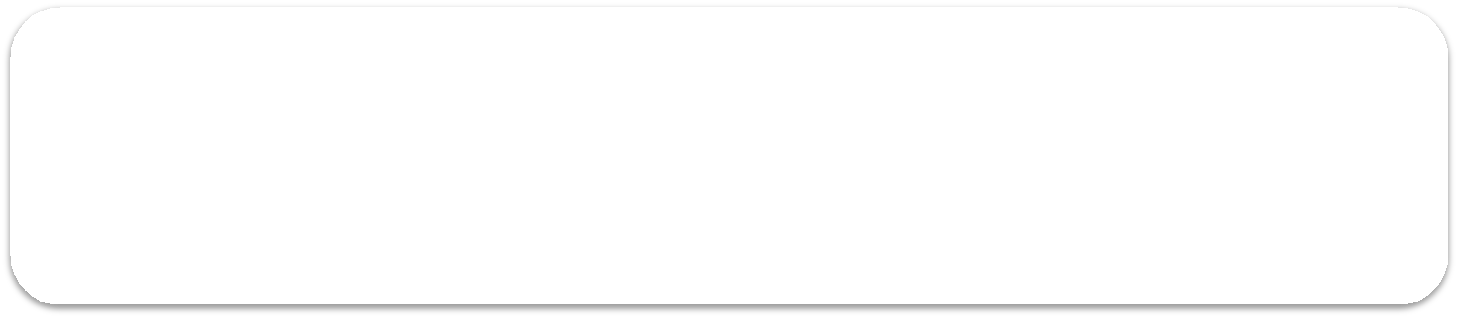 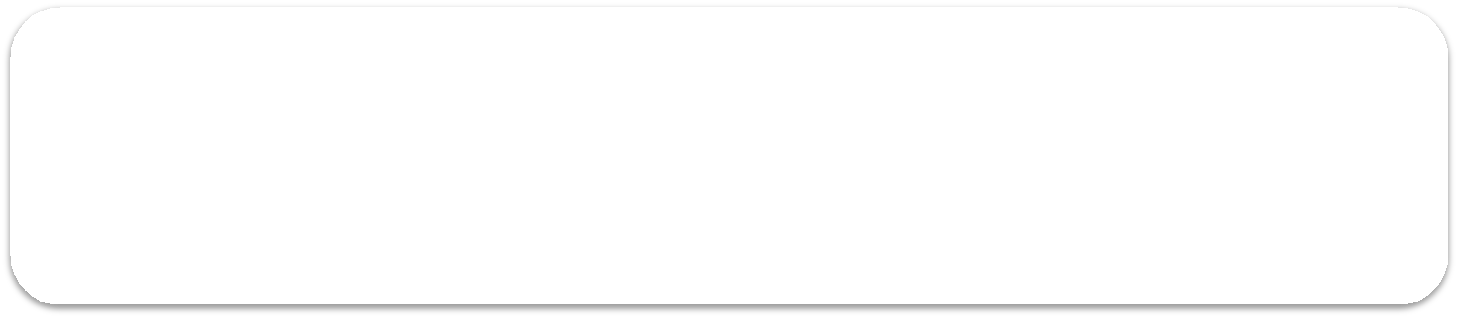 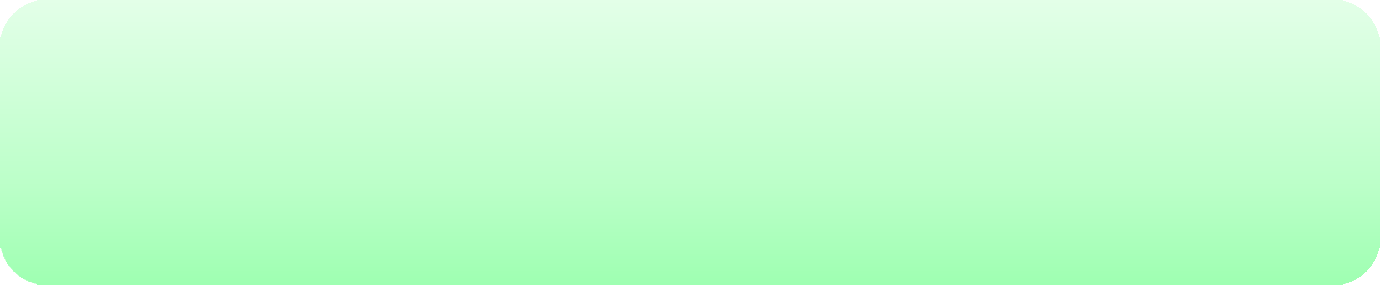 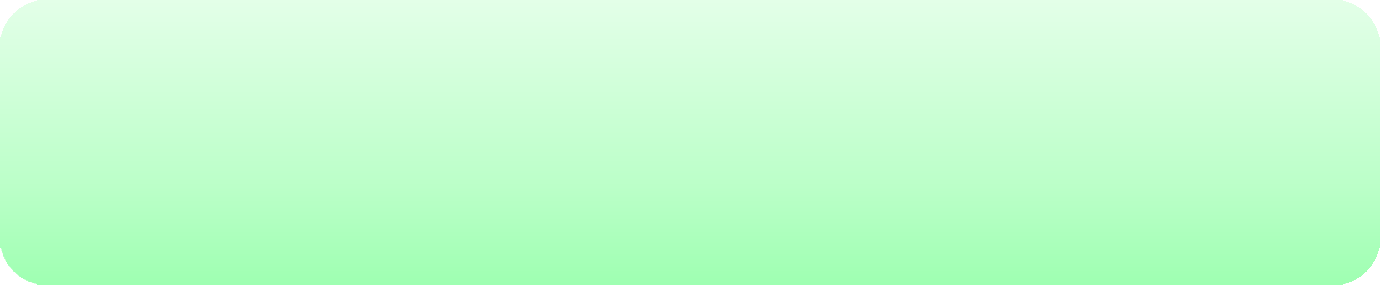 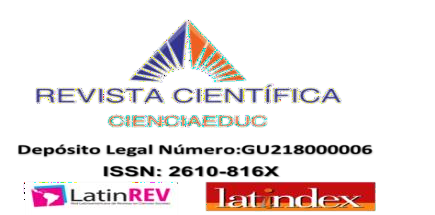 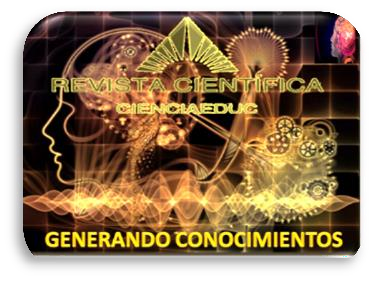 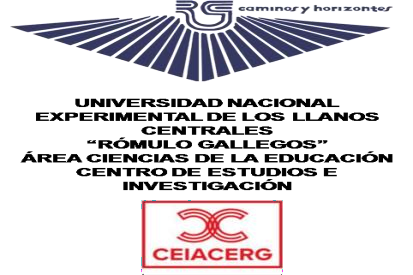 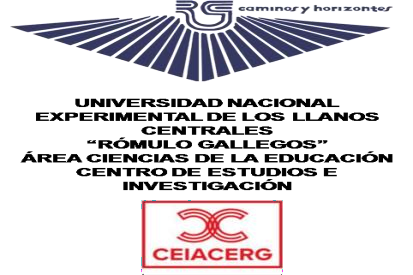 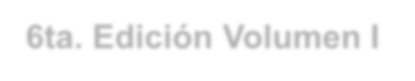 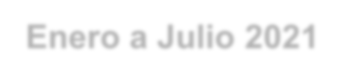 6ta. Edición Volumen I Enero a Julio 2021 Revista Semestral- Venezuela

…la sexualidad humana es un proceso evolutivo, una experiencia personal y una expresión del comportamiento, el significado profundo de la sexualidad en nuestras vidas no se confina al dormitorio, a la noche ni a ninguna parte específica del cuerpo. Nuestra sexualidad es parte de nuestra identidad básica; se expresa en nuestro estilo de vida, en nuestros papeles masculinos o femeninos, en los modos que tenemos de expresar nuestro afecto y también en nuestro comportamiento erótico (p.709).
Para la Organización Panamericana de la Salud (OPS) la sexualidad es una parte primordial y compleja del ser humano que abarca varios aspectos como: el sexo, además de género, la identidad sexual, la orientación sexual, la vinculación afectiva, el amor y la reproducción. La Organización Mundial de la Salud define a la sexualidad como: un aspecto central del ser humano, a lo largo de su vida. Abarca el sexo, las identidades y los papeles de género, el erotismo, el placer, la intimidad, la reproducción y la orientación sexual. Se vive y se expresa a través de pensamientos, fantasías, deseos, creencias, actitudes, valores, conductas, prácticas, papeles y relaciones interpersonales. La sexualidad puede incluir todas estas dimensiones, no obstante, no todas ellas se viven o se expresan siempre.


El Rol del Docente en la Educación para la Diversidad.

Cuando se piensa en el rol del docente del nuevo milenio, se dice que este debe estar a la vanguardia en las tendencias, intereses, motivaciones, necesidades que plantean los sistemas educativos y con éstos, una población estudiantil cada vez más diversa y compleja que exige de los docentes unas competencias que desbordan su labor en las aulas y lo ubican como un auténtico maestro, gestor e investigador que, dentro de un enfoque centrado en el aprendizaje, reconoce las necesidades educativas de sus alumnos, domina los conocimientos propios de su disciplina, maneja recursos y estrategias para asegurar la participación y aprendizaje, pero ante todo le demandan en un amplio sentido, que todas sus prácticas en su ejercicio se tornen coherentes y pertinentes hacia procesos de inclusión y atención a la diversidad. En síntesis, el fortalecimiento de la profesión y perfeccionamiento del docente representa todo un reto que exige transformaciones estructurales que permitan apropiar su perfil a estas exigencias.
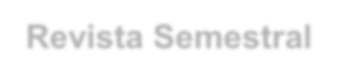 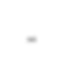 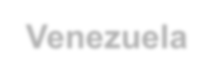 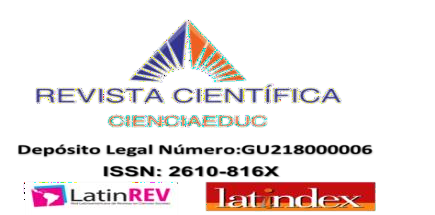 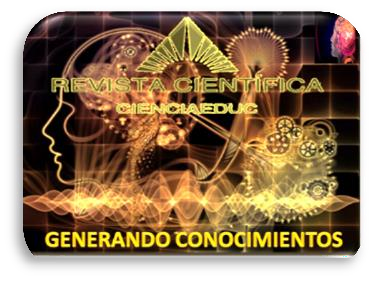 Volumen 4,  Número 1  Enero a Julio 2021
Revista Semestral. Venezuela
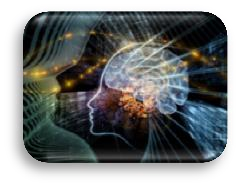 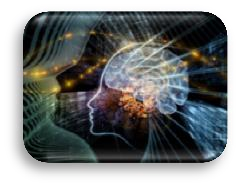 La Homosexualidad en los Ambientes Educativos
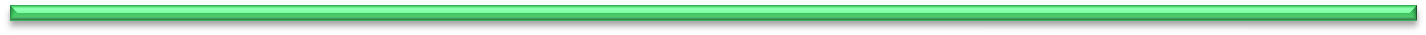 Dr. José Rafael Abreu Fuentes
170
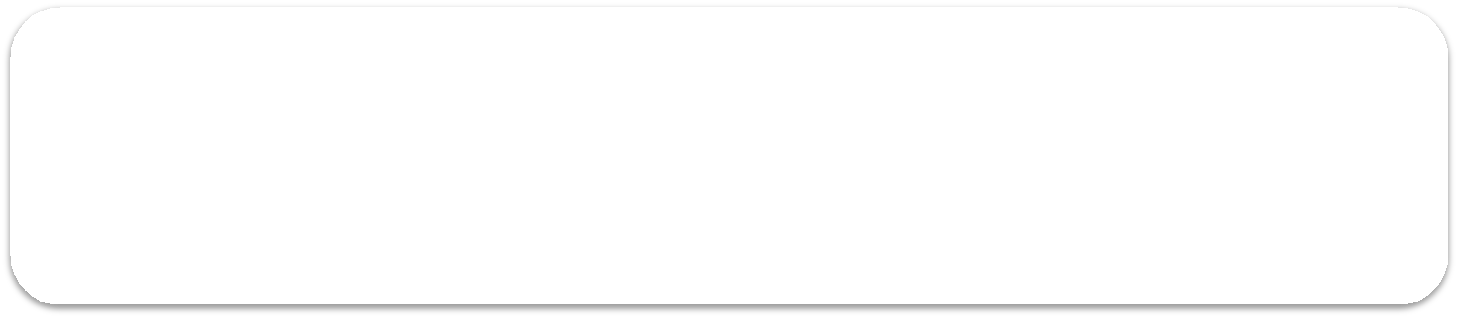 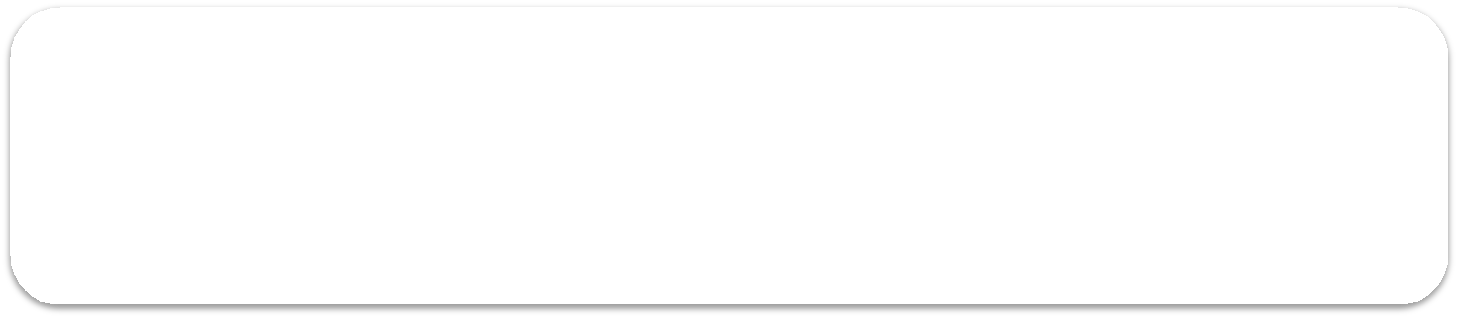 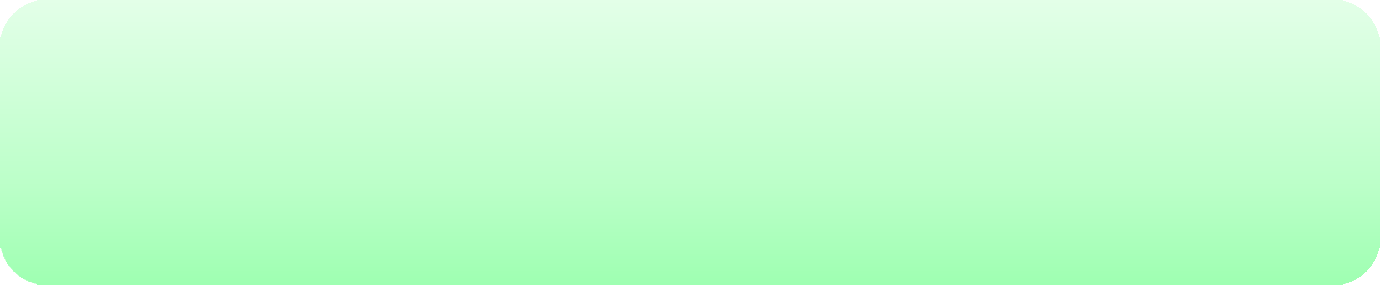 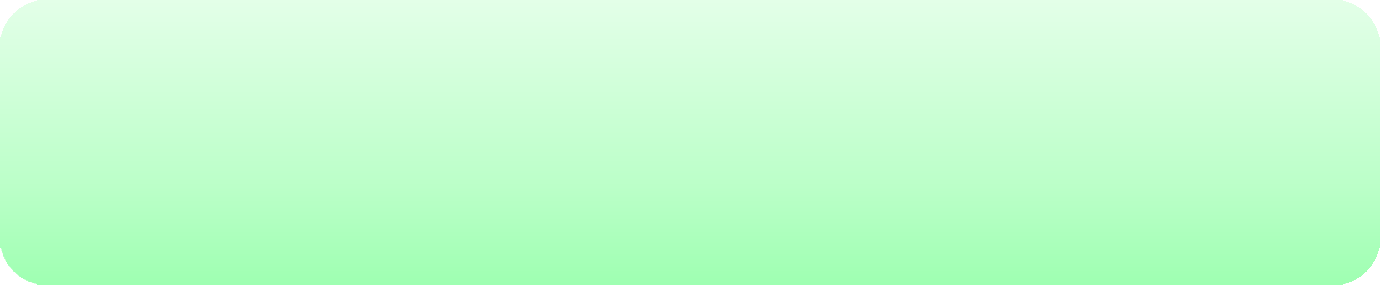 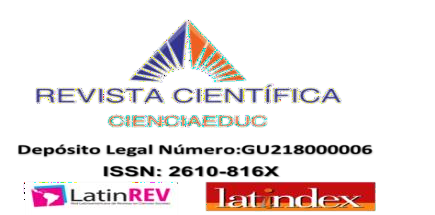 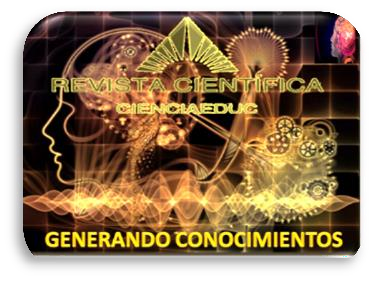 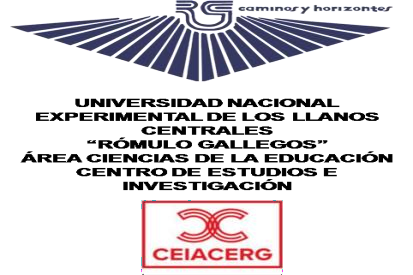 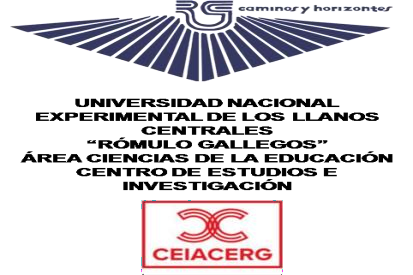 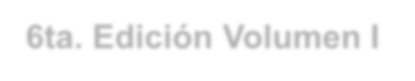 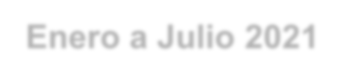 6ta. Edición Volumen I Enero a Julio 2021 Revista Semestral- Venezuela

Competencias Docentes para la Diversidad.

La formación continua del docente requiere de competencias concretas y de unas competencias básicas ampliadas a otros escenarios, para lo que “...será necesario mantener una actitud de constante reflexión y crítica, de auto perfeccionamiento, de formación, de compromiso ético con la profesión...” (p. 10), sin descartar además que “el formador pondrá en marcha una serie de mecanismos pedagógicos que le permitan mediar entre la cultura [...] y los individuos [...] el formador deberá conocer el contexto en el que desarrolla el proceso de enseñanza-aprendizaje...” (Navío, 2005, p.145) para que se adecúe a las necesidades, intereses y experiencias de sus estudiantes.
Después de estas consideraciones en las que se destaca el rol docente en la educación, es necesario recalcar que la aplicación de las competencias de formación para la diversidad no representa una fórmula mágica a la exclusión y segregación, sino apenas un elemento clave en ese engranaje; lo anterior obedece a varios motivos: el cambio hacia un modelo interactivo, una implicación personal y moral que amplía los dominios y obligaciones del docente y las tendencias hacia el máximo desarrollo cognitivo y humano de los estudiantes en la conformación de “escuelas eficaces”.
Cabe, a su vez, identificar que la formación docente está determinada también por los procesos que adelanten las universidades, para lo cual, y de acuerdo con lo que proponen Booth y Ainscow (2004) y Sandoval et al. (2002), las posibilidades para la inclusión residen en la consideración de estas tres dimensiones que a su vez implican una serie de acciones: Crear culturas inclusivas: 1.Construir comunidad, establecer valores inclusivos; 2.Elaborar políticas inclusivas: desarrollar una escuela para todos, organizar el apoyo para atender la diversidad; 3.Desarrollar prácticas inclusivas: orquestar el aprendizaje, movilizar recursos.
Frente a esta perspectiva que proponen estas tres dimensiones, ha de considerarse el trabajo permanente y un cambio de rol del docente en el uso de una nueva metodología orientada a la resolución de problemas, la investigación, el fortalecimiento de los procesos de enseñanza-aprendizaje; en últimas, una apertura e interés en su formación continua y la búsqueda de nuevas experiencias que fortalezcan sus habilidades para enseñar para la diversidad. Conviene detenerse en lo que Echeita (2006) ha fundamentado como criterios generales de la formación de la educación para la diversidad, en la que los docentes que la asumen, suelen tener una actitud positiva, mientras que los docentes que no se involucran, percibirán siempre la diversidad como un obstáculo, un problema que hay que evitar o minimizar.
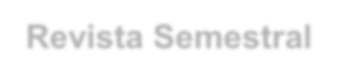 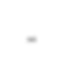 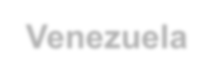 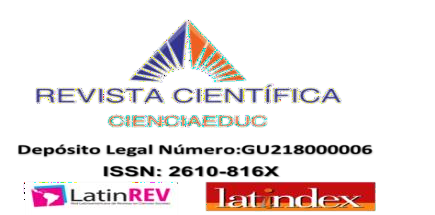 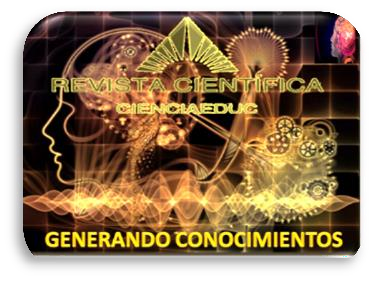 Volumen 4,  Número 1  Enero a Julio 2021
Revista Semestral. Venezuela
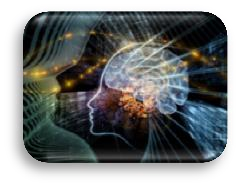 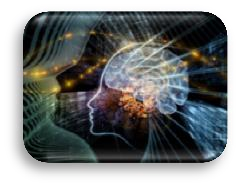 La Homosexualidad en los Ambientes Educativos
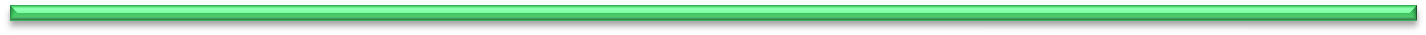 Dr. José Rafael Abreu Fuentes
171
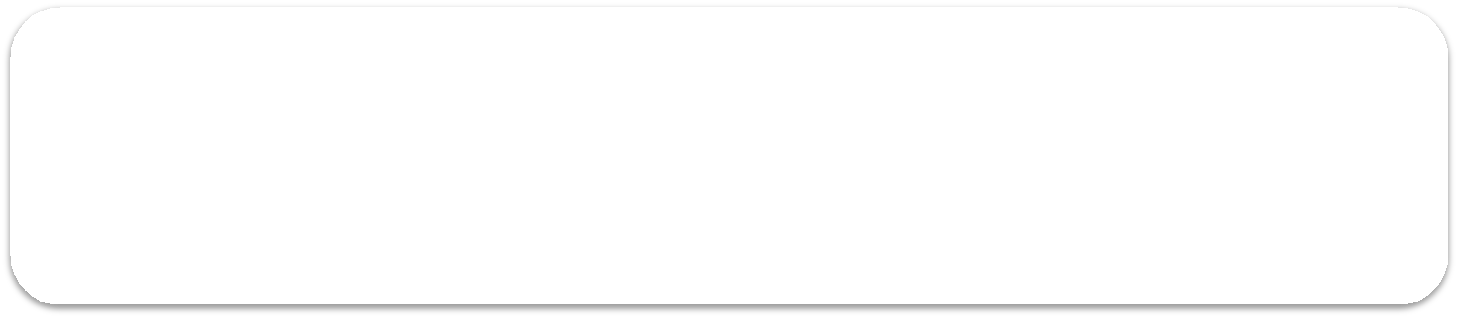 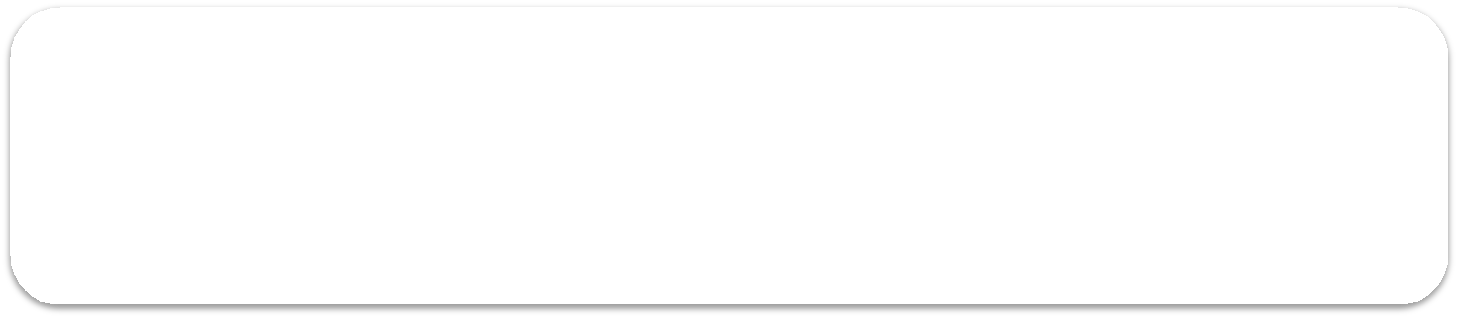 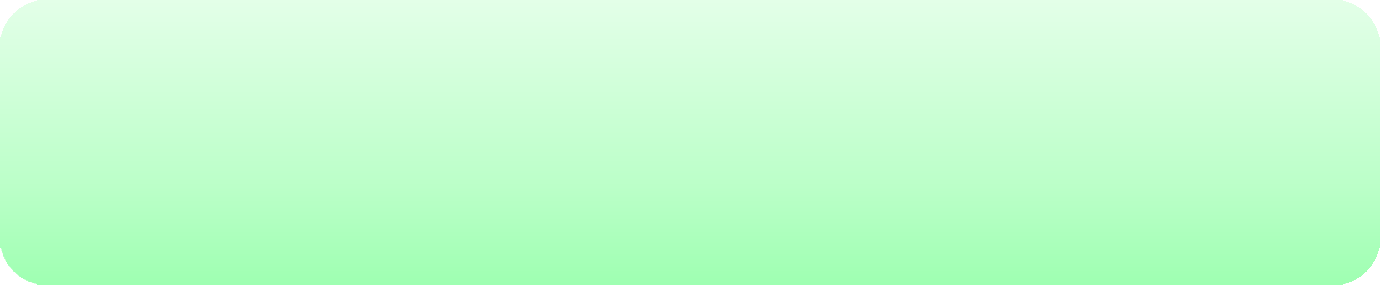 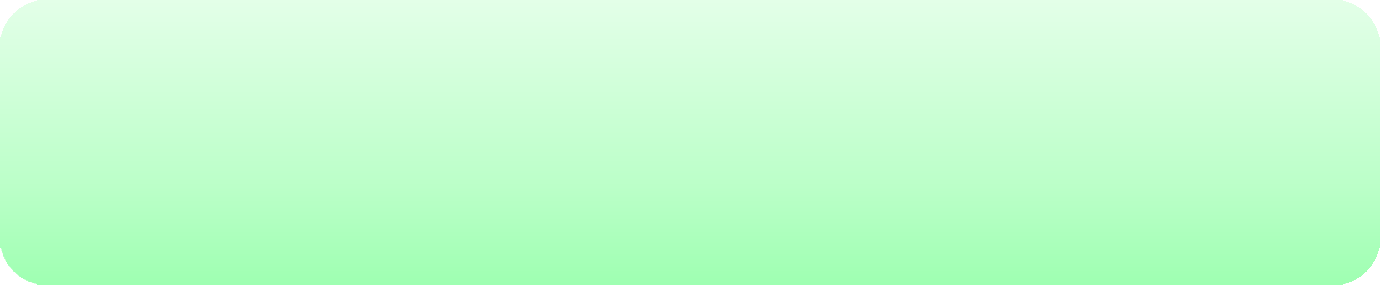 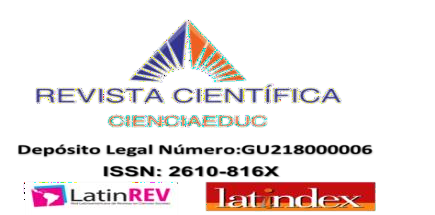 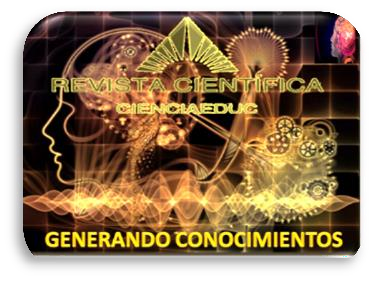 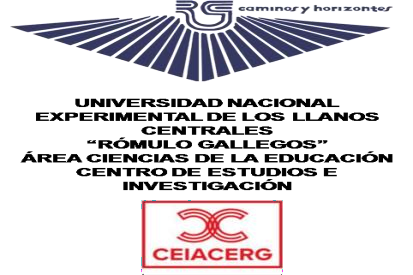 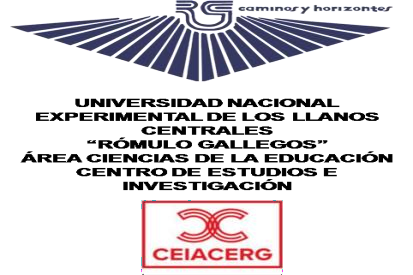 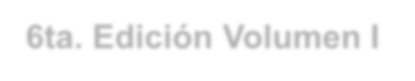 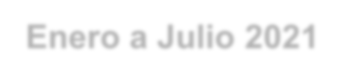 6ta. Edición Volumen I Enero a Julio 2021 Revista Semestral- Venezuela

Abordaje de la Diversidad Sexual en la Universidad.

El concepto de diversidad sexual representa un constructo producto del reconocimiento en torno a las manifestaciones  de  la  sexualidad  que  trascienden  la  noción  tradicional:  heterosexual, monogámica, vinculada a lo conyugal, la reproducción, las expresiones del deseo, fantasías, placer para identificar, desde la expresividad, esas nuevas formas de organización social. De tal forma que, el abordaje de la diversidad sexual implica pensar: la significación frente a la sexualidad, que contemple las construcciones socioculturales, aspectos erótico amoroso; la concepción y manifestación del cuerpo, que se reproduce a través de agentes socializadores tales como la universidad.
De este modo, la sexualidad en su conjunto integra aspectos relacionados con: la orientación sexual, la identidad sexual, la expresión sexual, relación sexual etapa-desarrollo-contexto que juntas responden a una amplia categoría que ha sufrido un drástico reduccionismo en respuesta al devenir, las trasformaciones y acomodaciones sociales, culturales y contextuales. En este sentido, el estudio de sexólogos, sociólogos, como Weeks (2009), ha planteado con el tiempo categorías que expresan unas variedades frente a las diversidades sexuales que se constituyen en minorías eróticas, base para identidades sexuales en proliferación que permiten la afirmación política e identidad social.
El tema de la diversidad sexual en la universidad se ha orientado desde el estudio y la investigación frente de la sexualidad con el propósito de impactar las prácticas, el ambiente universitario, las apuestas pedagógicas, la aplicabilidad normativa y la transformación cultural; sin embargo, la atención a la diversidad constituye un desafío complejo, pues involucra la capacidad individual y social de comprender y aceptar a los demás.

MÉTODO.

El abordaje metodológico propuesto para la presente investigación plantea el método mixto descriptivo analítico, pero en el que prevalece una perspectiva la reflexión. Desde lo cuantitativo, el estudio descriptivo es una opción investigativa que encuentra en la descripción una alternativa concreta y minuciosa en torno a fenómenos que se dan (Bizquerra, 2012), en este caso, en el ámbito de la educación, para lo cual se aplicarán el análisis interpretativo, que abonan el camino, ofrecen datos y hechos para la configuración de supuestos en torno a la disertación.
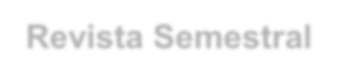 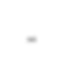 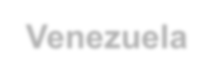 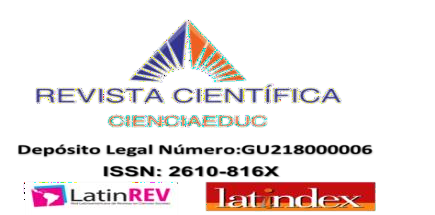 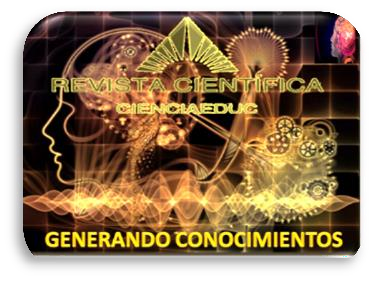 Volumen 4,  Número 1  Enero a Julio 2021
Revista Semestral. Venezuela
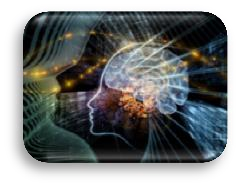 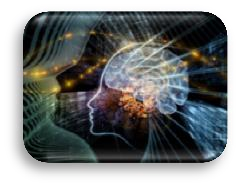 La Homosexualidad en los Ambientes Educativos
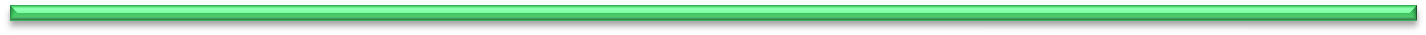 Dr. José Rafael Abreu Fuentes
172
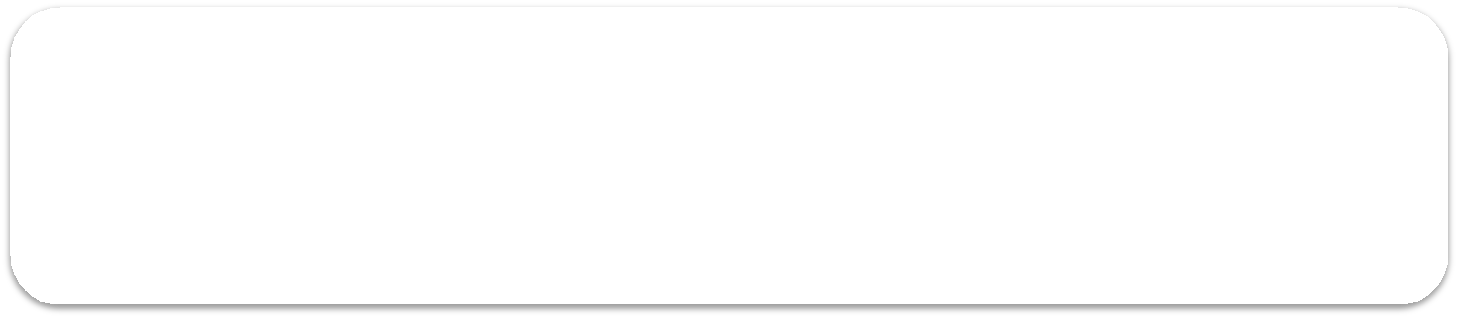 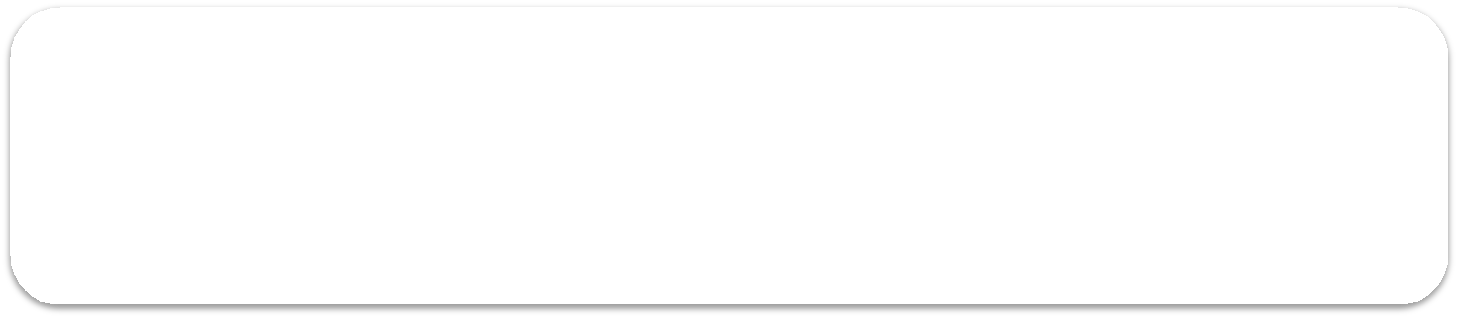 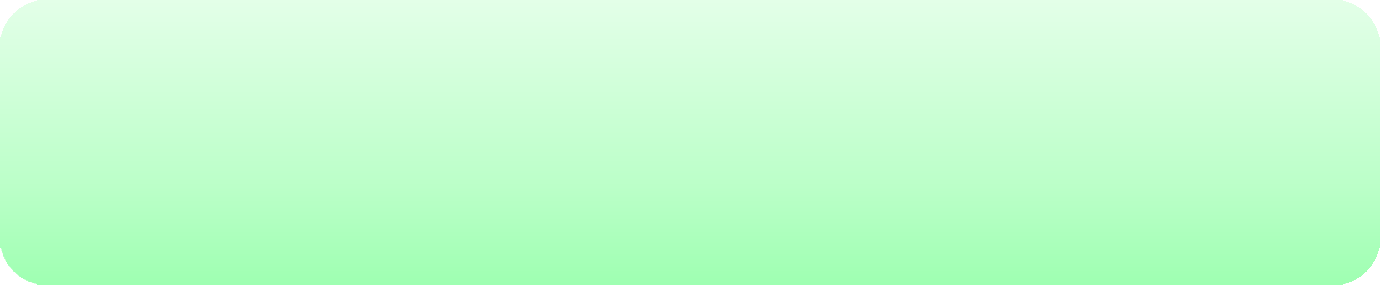 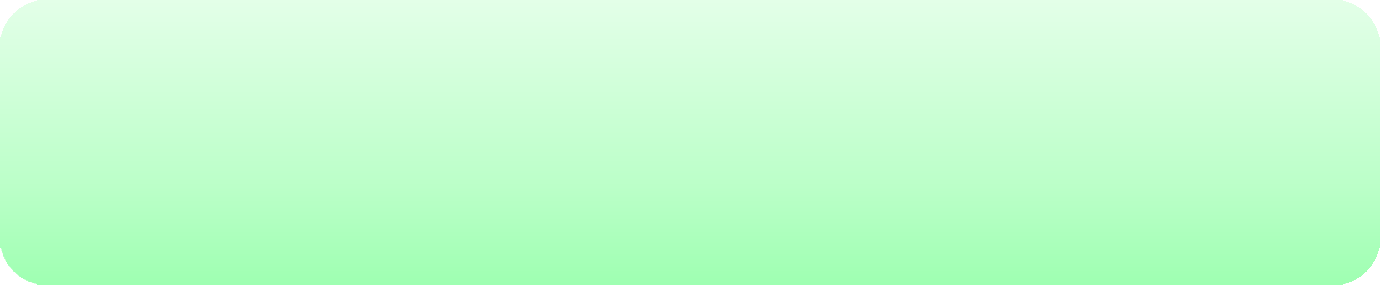 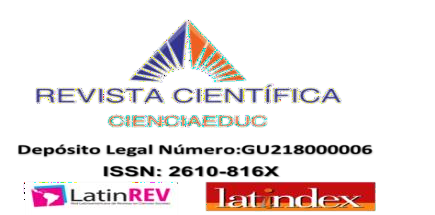 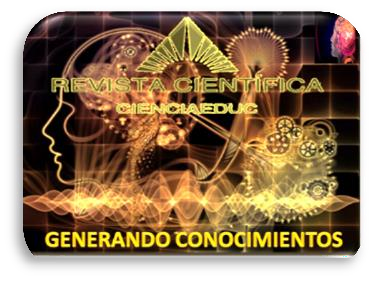 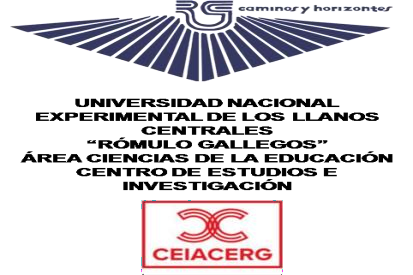 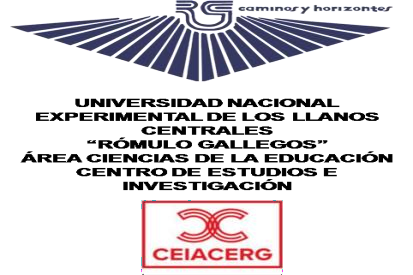 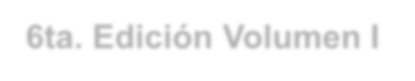 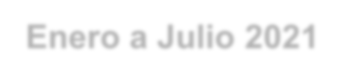 6ta. Edición Volumen I Enero a Julio 2021 Revista Semestral- Venezuela

Ahora bien, desde lo cualitativo, permite el acercamiento con la realidad a través del análisis de una temática o problemática que se da en un contexto o una institución específica y que permite reconocer la particularidad y la complejidad de un sentido.
El estudio lo ofrecido por la etnografía educativa para explorar lo que acontece en este ámbito para así interpretar, comprender lo que identifican cómo centrar el interés en los lugares donde tienen cabida las interacciones, valores, expectativas y actividades de todos los actores participantes en la investigación; es decir, desentrañar a través del análisis de datos cualitativos la realidad mediante una serie de procedimientos estandarizados que buscan una exploración de ese mundo interior y sus significados (Medina-Moya, 2014).
En tanto que, el propósito de este artículo es la valoración de las representaciones sociales y prácticas culturales que tienen los miembros de la División de Ciencias Sociales de la Universidad frente a las personas pertenecientes a los sectores LGBTI. El método descriptivo y etnográfico, permite una interpretación de las creencias y prácticas de los participantes con el interés de entender los patrones y regularidades que surgen en torno a este grupo social. Volviendo ahora a la vía metodológica, después de ocurridos los hechos, ésta incorpora una indagación metódica práctica que no tiene injerencia directa sobre las variables independientes, por no ser manipulables o porque han sucedido con antelación. El método utilizado fue el descriptivo-analítico, pero lo que prevaleció fue la perspectiva, la reflexión, desarrollándose en la comunidad universitaria, siendo los principales protagonistas la población estudiantil del ciclo básico, los docentes de carrera y los directivos de la división, que a partir de la exploración de relaciones que se proponen a través de la descripción, admitió la comparación, asociación de datos con fines observacionales y exploratorios de una realidad. Para este propósito, “...este método pretende describir un fenómeno dado, analizando su estructura y explorando las asociaciones relativamente estables de las características que lo definen, sobre la base de una observación sistemática del mismo, una vez producido” (Echeverría, citado por Bizquerra, 2012, p. 179).


RESULTADOS.

Se realizó la asociación entre variables dependientes e independientes, primero en la población estudiantil y luego en la población docente, por cada una de las categorías del cuestionario: variables cognitivas, variables actitudinales, variables para mecanismos de inclusión y variables para roles frente a situaciones de exclusión. Finalmente, la comparación de las medias obtenidas en los dos grupos, así como el análisis de escalas aditivas para cada variable en los participantes.
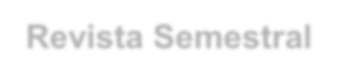 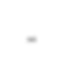 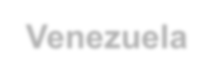 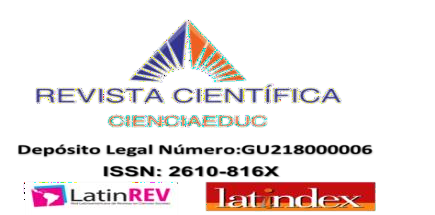 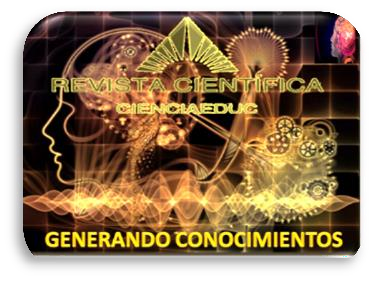 Volumen 4,  Número 1  Enero a Julio 2021
Revista Semestral. Venezuela
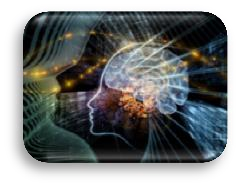 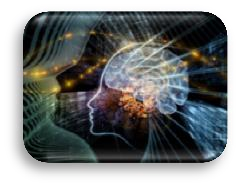 La Homosexualidad en los Ambientes Educativos
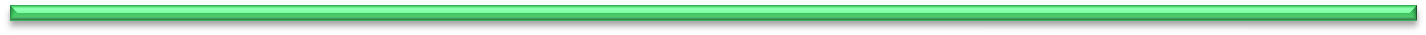 Dr. José Rafael Abreu Fuentes
173
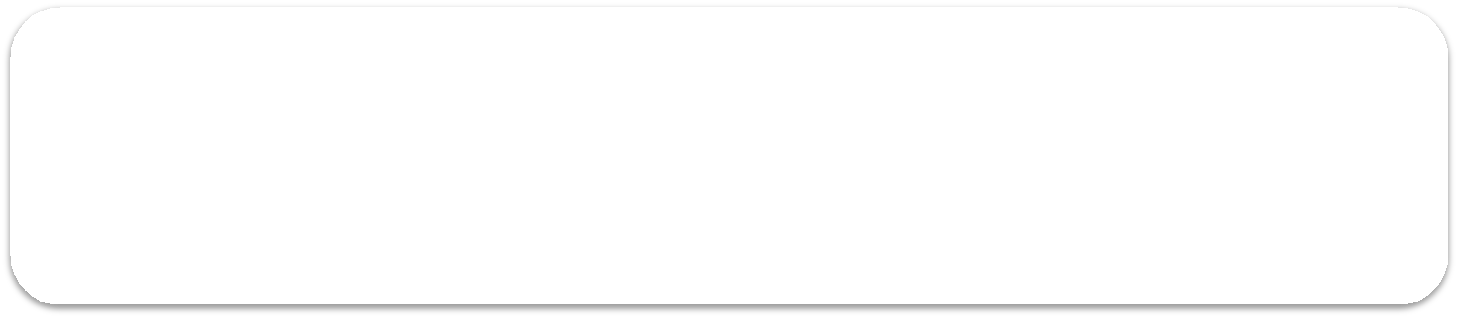 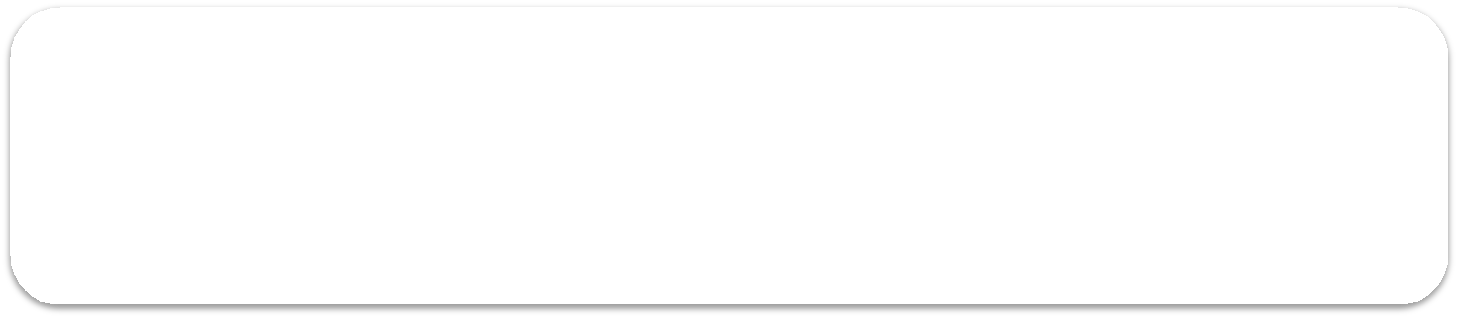 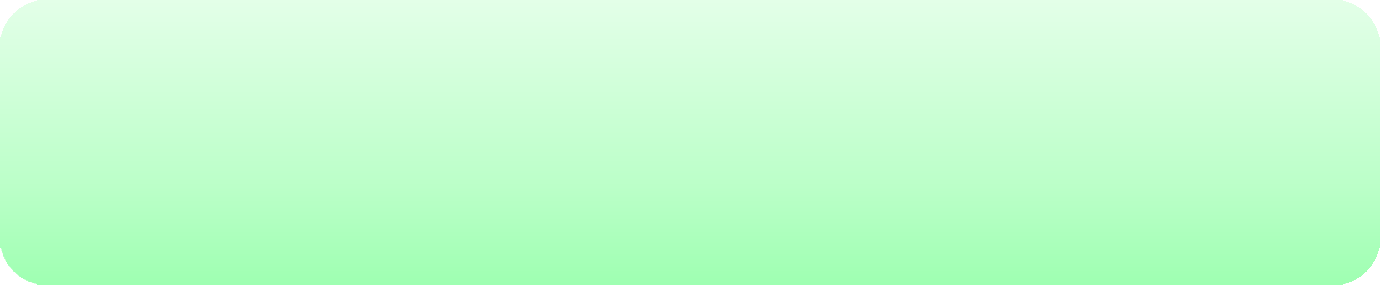 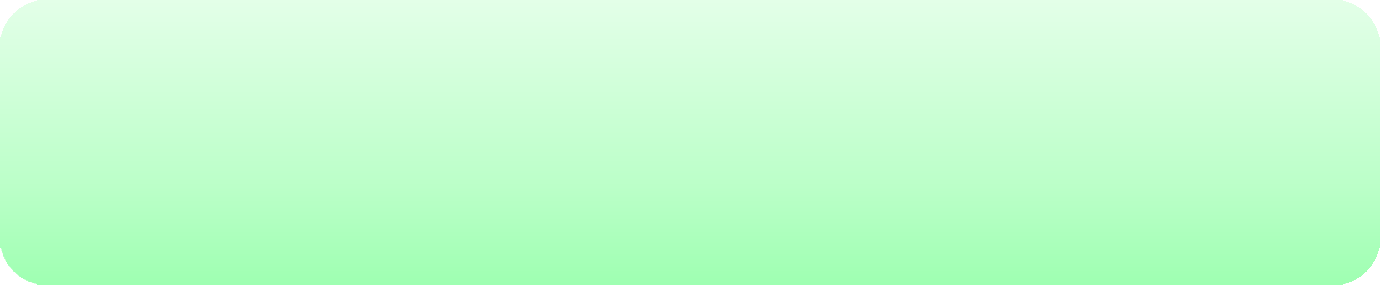 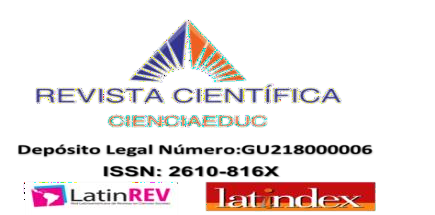 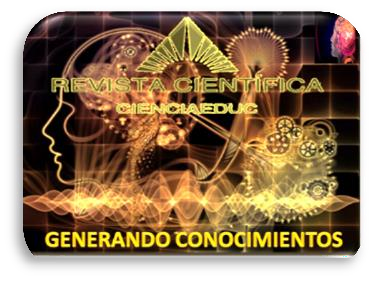 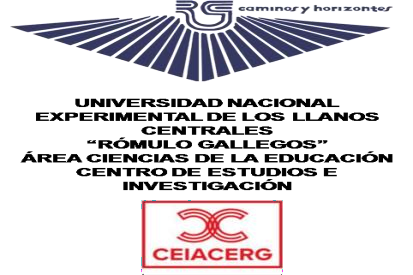 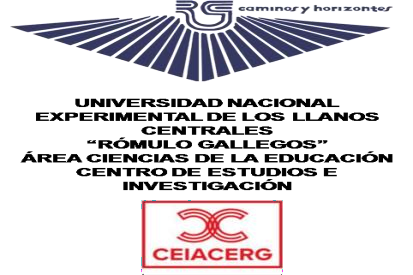 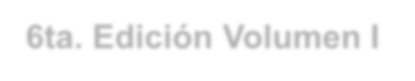 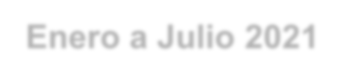 6ta. Edición Volumen I Enero a Julio 2021 Revista Semestral- Venezuela

Por otra parte, se presentan los resultados obtenidos en las entrevistas realizadas en el escenario de la comunidad universitaria a docentes, estudiantes y directivos de la División y la discusión en los grupos focales en los que participaron. De esta forma, se describen los resultados asociados al tema.

Análisis de los Hechos.

Estudiantes.

Relacionando la orientación sexual con el género, la mayoría de los estudiantes es heterosexual. En el género femenino, es mayor la proporción de mujeres que se reconocen como bisexuales en comparación con el género masculino. Ninguno de los participantes se identificó como transexual. Al comparar las medias de la dimensión roles frente a situaciones de exclusión, se observaron diferencias significativas de las medias entre hombres y mujeres “hablo de la homofobia con normalidad”, “hablo de temáticas LGBTI con normalidad”, “trato de no tener conocimiento de temáticas LGBTI”, “me mantengo informado al respecto de temáticas”, “mis compañeros aceptan las personas LGBTI”  y “mis compañeros son receptivos frente a situaciones de conflicto por homofobia” reflejan una disposición mucho más favorable frente al conocimiento que tienen las mujeres que los hombres.

Directores. Docentes

La mayoría de los docentes encuestados indicaron ser heterosexuales, proporción similar a la encontrada en la muestra de estudiantes. No se identificaron personas bisexuales, transexuales o intersexuales. Se encontraron diferencias significativas en cinco ítems entre las actitudes que asumen los docentes y directores heterosexuales frente a los no heterosexuales, quienes manifestaron sentirse menos cómodos al contacto físico que los no homosexuales. Igualmente, expresaron sentirse menos cómodos si una persona LGBTI los corteja; en comparación, reconocieron tener menos comodidad si su estudiante es LGBTI (p=0,043), así como tener menor facilidad para relacionarse con este grupo social.
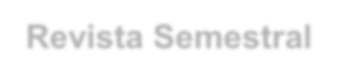 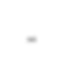 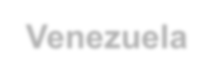 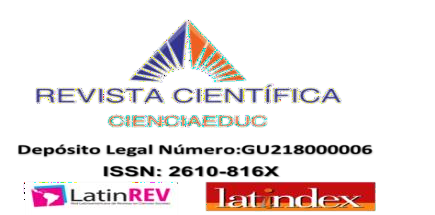 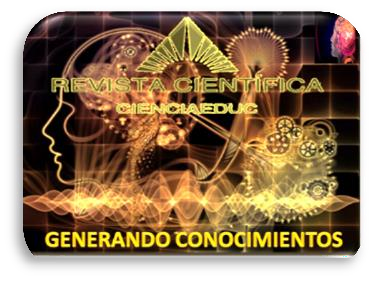 Volumen 4,  Número 1  Enero a Julio 2021
Revista Semestral. Venezuela
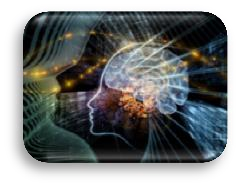 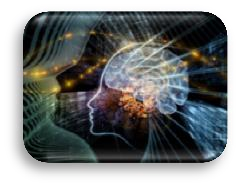 La Homosexualidad en los Ambientes Educativos
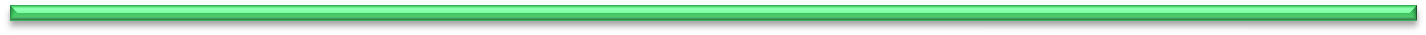 Dr. José Rafael Abreu Fuentes
174
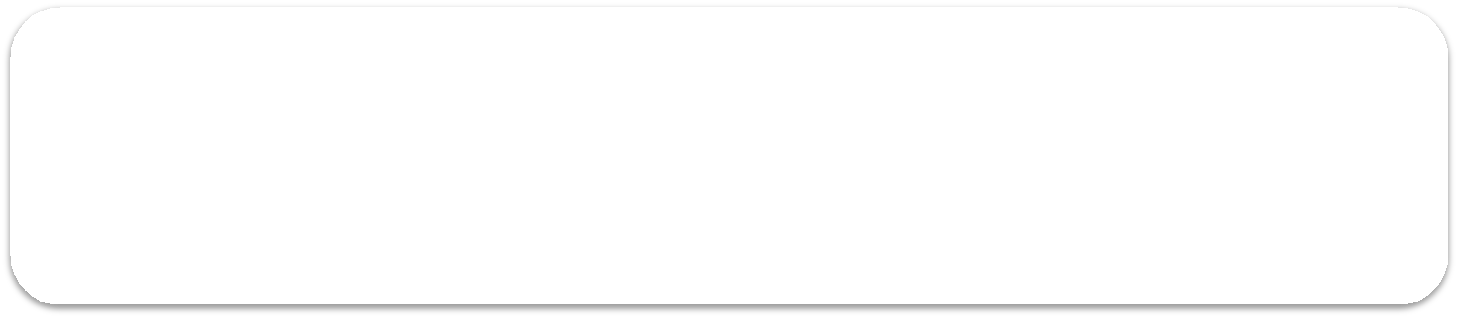 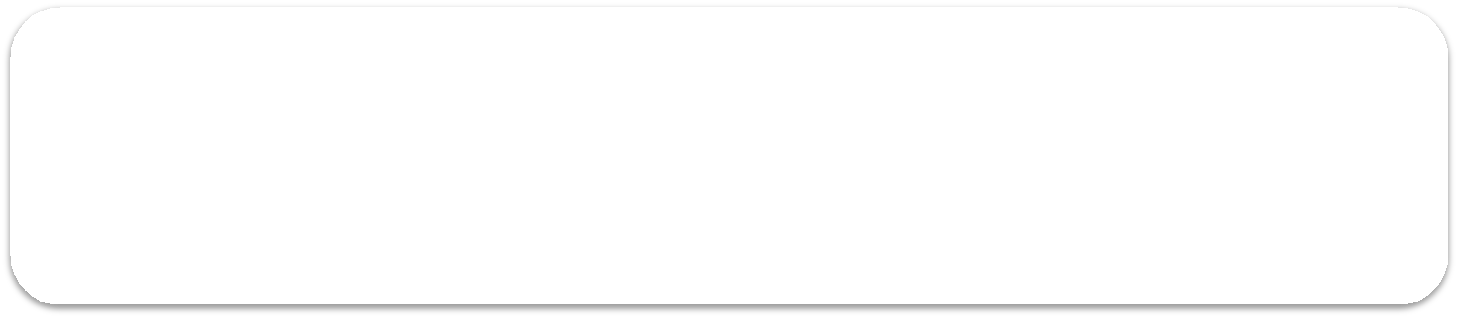 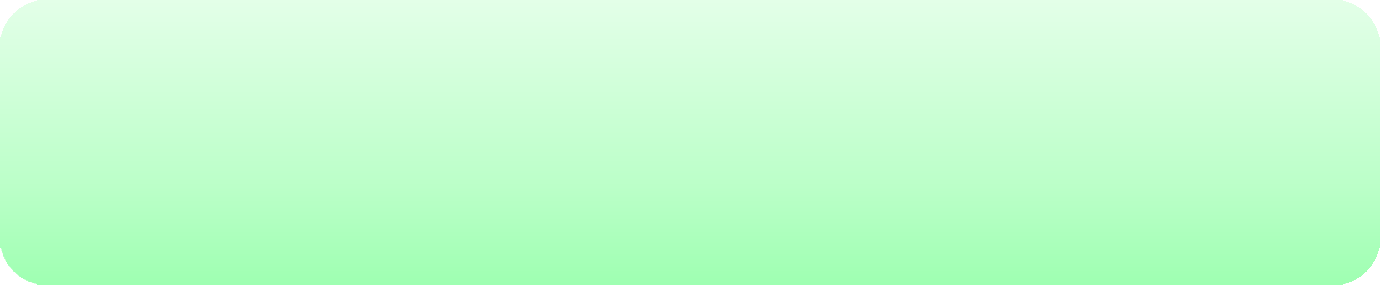 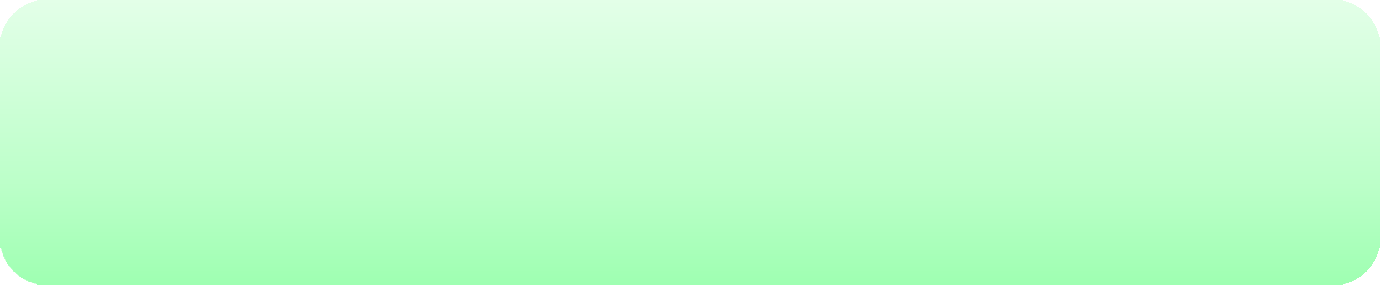 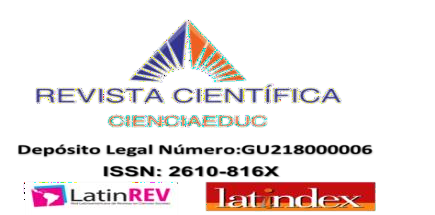 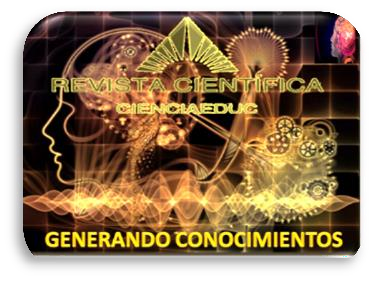 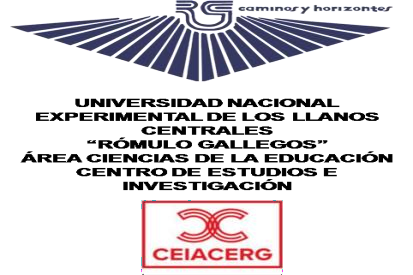 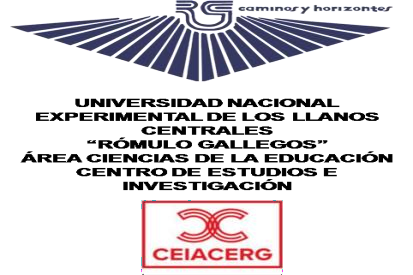 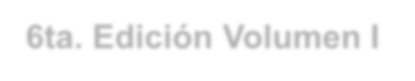 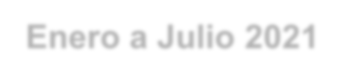 6ta. Edición Volumen I Enero a Julio 2021 Revista Semestral- Venezuela
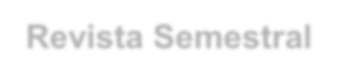 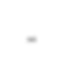 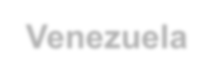 2. Análisis Dimensional.

Los aspectos actitudinales enmarcan la orientación positiva o negativa frente a una situación y evidencia el componente emocional y psicológico de los docentes y estudiantes frente a las personas LGBTI. Desde los datos cuantitativos, se puede observar que los estudiantes se sienten cómodos frente a situaciones que implican una relación más cercana o estrecha con personas LGBTI, pues no manifestaron su desaprobación al saber que su mejor amigo (a) es de este grupo social, así como al contacto físico, a la proyección de su imagen, al cortejo y a la relación social.
Estas actitudes de los estudiantes a formas de relación social evidencian que no hay rechazo y aceptación de otras formas de vivir y expresar la sexualidad. Los docentes, sin embargo, no se mostraron receptivos y revelaron actitudes desfavorables frente a situaciones de relación y socialización. Se observa, además, que tanto para estudiantes, docentes y directivos las personas de este grupo social no deben ocultar su condición sexual. A partir del análisis de los datos cualitativos, se observa que los actores muestran las siguientes actitudes:
Los docentes y directivos evidencian una apertura e interés ante temáticas LGBTI. Reconocen una disposición en términos académicos e investigativos, como parte del ejercicio docente que está mediada por las cosmovisiones, perspectivas de vida y construcciones culturales frente al género y la sexualidad y que develan una gran empatía con personas LGBTI influida por relaciones interpersonales con sus pares o estudiantes. Los docentes y directivos varones muestran una actitud preventiva y de reserva ante el contacto, la relación cercana con gais, pues afecta su imagen y la aprobación social de su masculinidad.
Desde una perspectiva personal e individual, demuestran sorpresa y extrañeza frente a las sexualidades diversas y manifestaciones de la sexualidad de los estudiantes; es decir que existe una sanción de tipo moral que está mediada por el afecto y la cercanía. La aceptación social está asociada con las capacidades de cada docente, la comprensión y conocimiento de este grupo social. El dominio, alcance y posibilidades de interacción están influidos por sus entornos académicos, de experticia docente o desde su trabajo con miembros de la comunidad.
Evidenciando los resultados del método Cuantitativo nos pone en evidencia las enormes lagunas que todavía existen en lo que a conocimiento de la realidad LGTB se refiere. Todavía un amplio número de alumnos desconoce lo que es la orientación sexual, cree que en una pareja gay o lesbiana un miembro actúa de hombre y otro de mujer. Los prejuicios y estereotipos permanecen
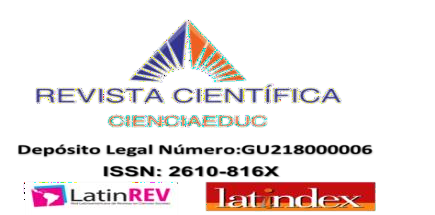 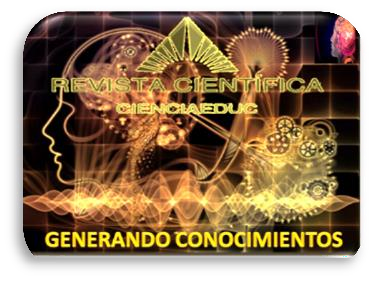 Volumen 4,  Número 1  Enero a Julio 2021
Revista Semestral. Venezuela
vivos en cuanto  que  no realidad, insistimos, que llegue  a  conformar  una sobre su orientación sexual.
reciben  ningún  tipo  de  información  sobre  esa  realidad.  Una
va a ser la de una parte de ellos. Es difícil que esta minoría identidad  sana  y  estable  si  cree  en  los estereotipos que conoce
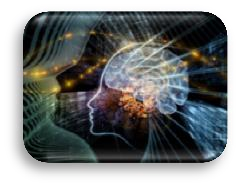 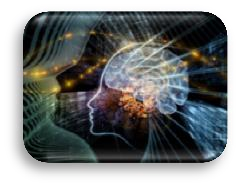 La Homosexualidad en los Ambientes Educativos
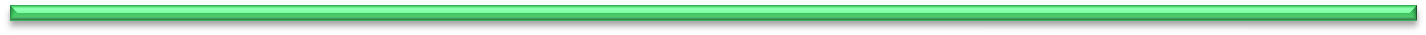 Dr. José Rafael Abreu Fuentes
175
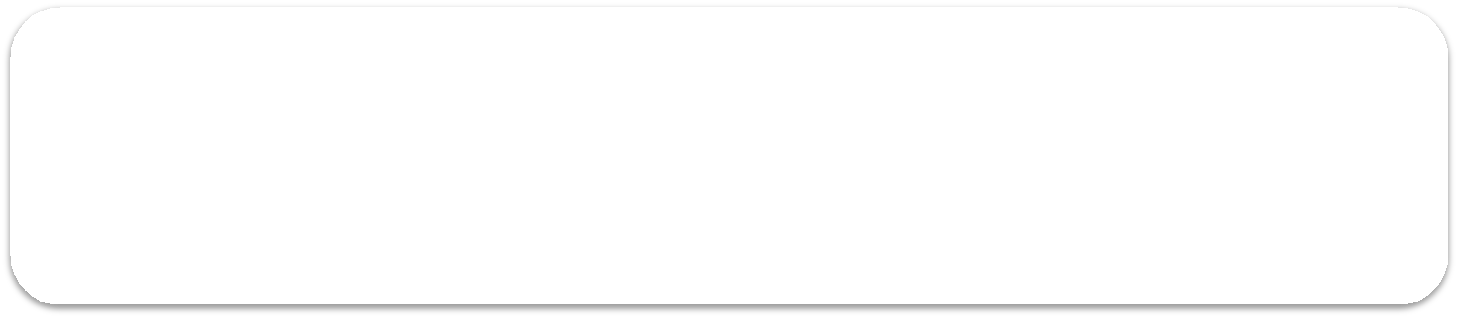 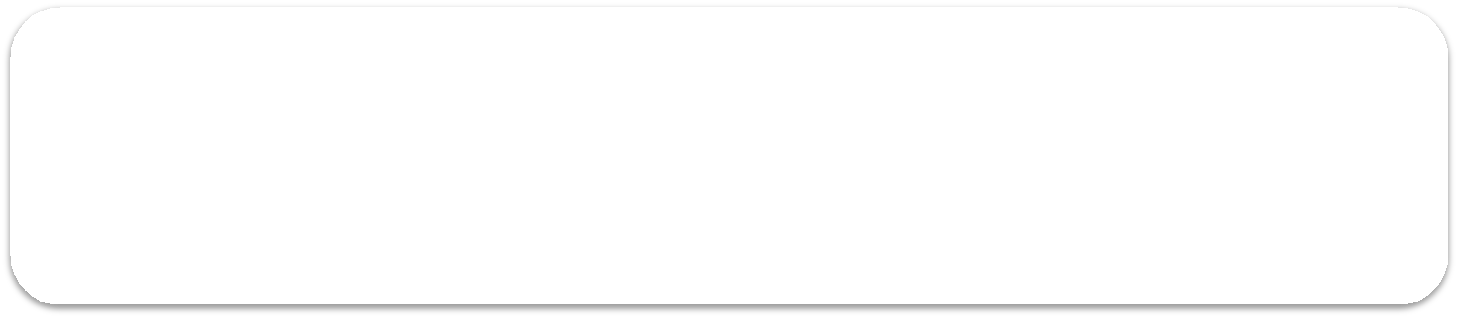 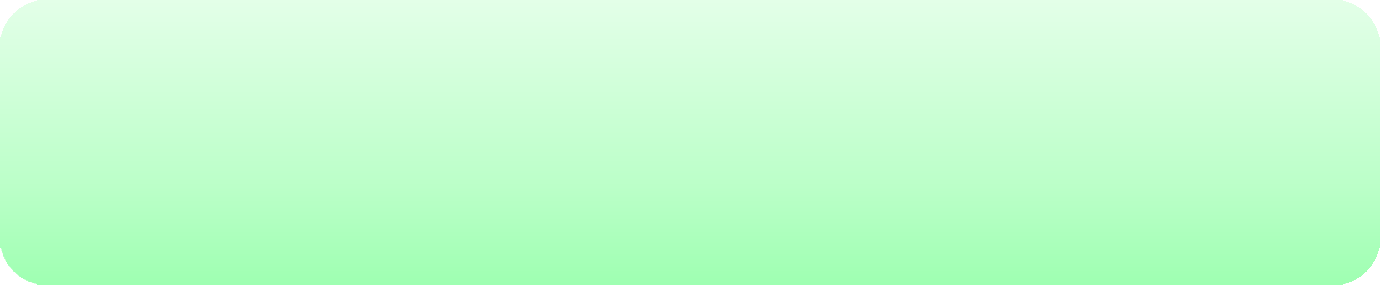 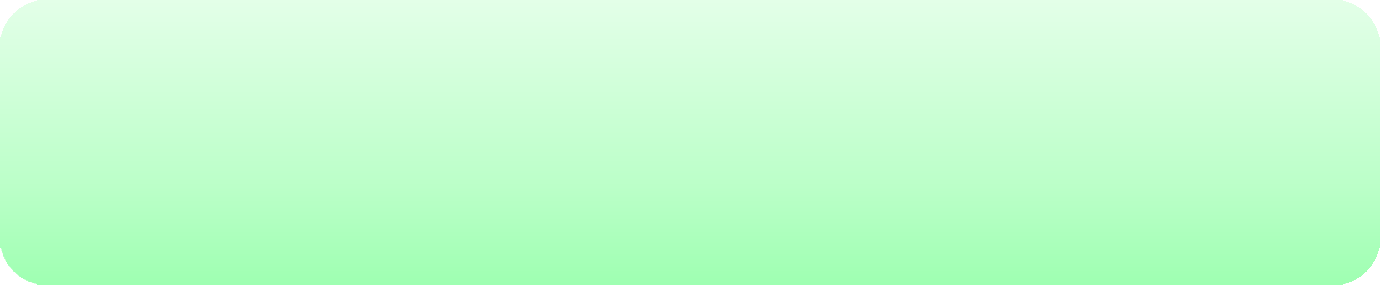 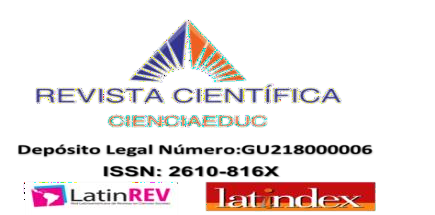 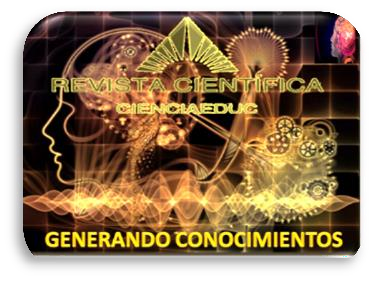 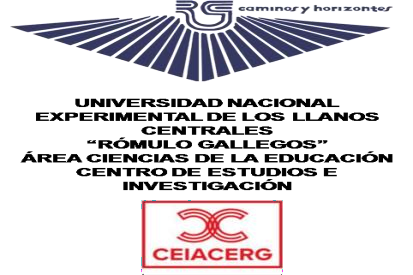 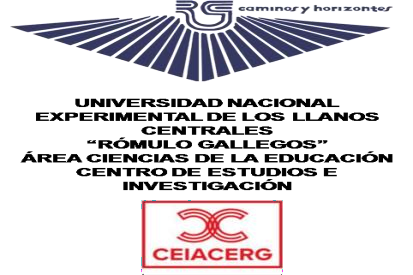 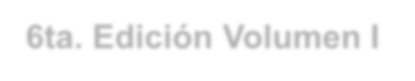 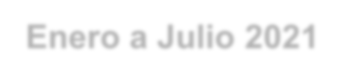 6ta. Edición Volumen I Enero a Julio 2021 Revista Semestral- Venezuela

Las experiencias recogidas a los participantes dan otra perspectiva del problema: la dificultad de los alumnos para recibir una educación basada en el respeto a la diversidad sexual se ve  realimentada  por  la  dificultad  de  los  educadores  para  afrontarla  si no  hay  una posición  decidida  y  definida  por  parte  de  las  autoridades pedagógicas. “Tengo miedo a pasar como profesor aquello que ya viví siendo alumno”: esta frase, pronunciada por un profesor gay, resulta muy descriptiva de la situación  en la que viven  tanto los  alumnos como los profesores LGTB en la universidad Por el momento, escasean los materiales, los recursos, la formación de los educadores. Incluso, y esto es lo más grave, la libertad de los profesores para vivir libremente su orientación homosexual y, así, servir de referentes positivos de la diversidad afectiva y familiar tanto a sus alumnos LGTB como a todos los demás. Los testimonios recogidos en esta investigación hablan de un terrible control sobre  la  libertad  de  expresión.  Control  que  parte,  a  menudo,  de  la  dirección  de los centros, de los compañeros e, incluso, del propio alumnado.
En relación a los resultados del método cualitativo, Los 2 gays se mostraron más  respetuosos, más
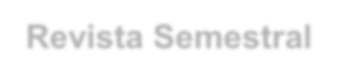 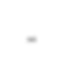 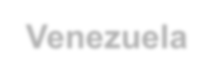 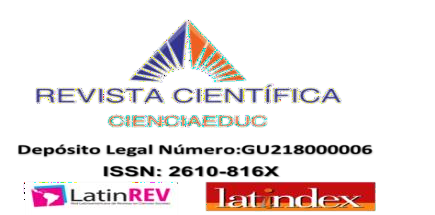 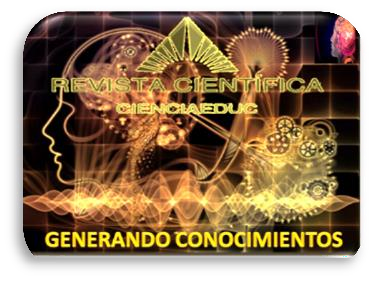 Volumen 4,  Número 1  Enero a Julio 2021
Revista Semestral. Venezuela
informados y seguros con su identidad, menos  temerosos por no  cumplir expectativas  rígidas  acerca  de  su  sexualidad.  Datos como  que  el  60% conoce  a  alguna  persona  LGTB,  mientras  que entre las 2 lesbianas  el
una  serie  de de  los  chicos porcentaje  se
reduce al 47%, deben hacernos reflexionar. ¿Acaso lesbianas se ven obligadas a esconder su  orientación  ante  los varones o hembras?,  ¿o  es  que  éstos  tienen  la  percepción atrofiada?
Desde la perspectiva de la reflexión los docentes establecen que existen rasgos adaptativos frente a un tipo de homofobia (rechazo) de orden conductual que está fuertemente dinamizado en el contexto académico de la Universidad. Las representaciones sociales presentes en los discursos de los directivos, docentes varían entre las construcciones emanadas desde los medios de comunicación (televisión) que reiteran una figura no heterosexual regida por lo extraño, estrambótico, grotesco, burlesco, anormal, ridículo, entre otros. Además de esto, por una perspectiva  de  personas  valientes,  abiertas  a  los  cambios,  talentosas,  disciplinadas  y consagradas, más expresivas que los demás.
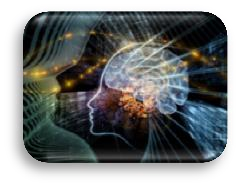 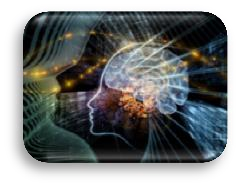 La Homosexualidad en los Ambientes Educativos
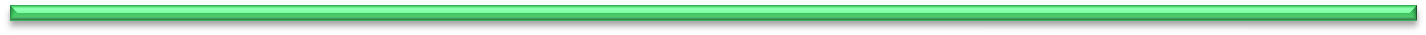 Dr. José Rafael Abreu Fuentes
176
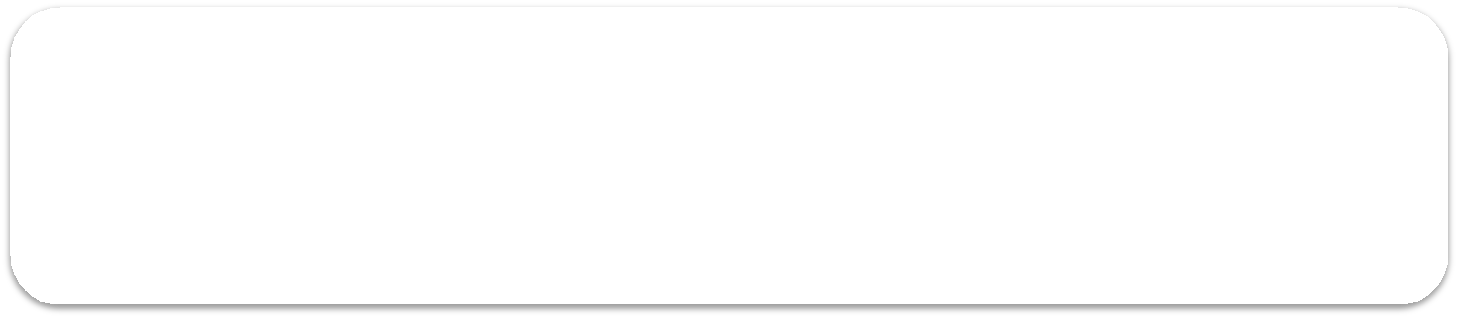 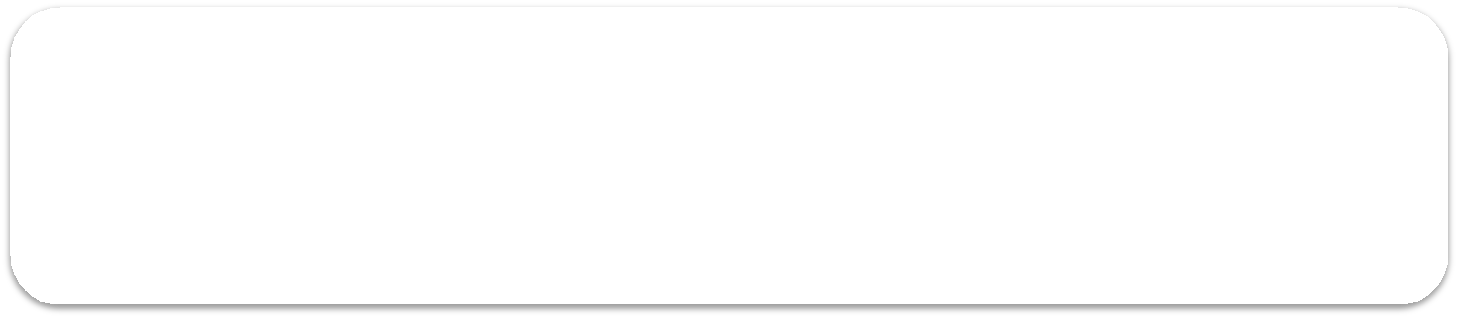 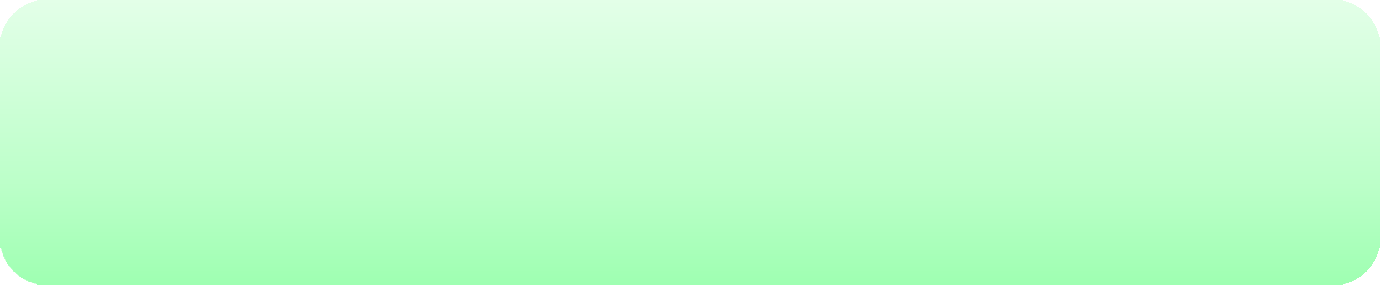 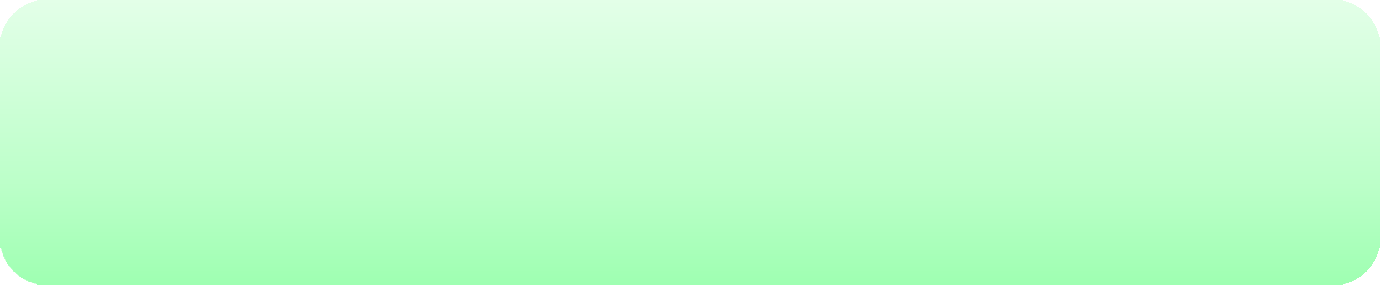 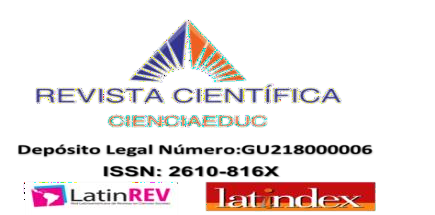 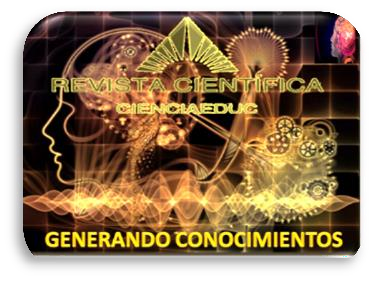 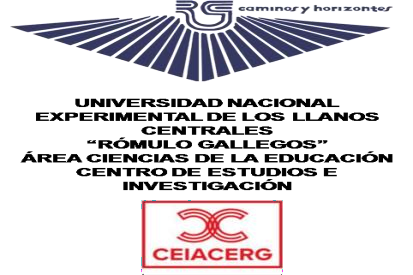 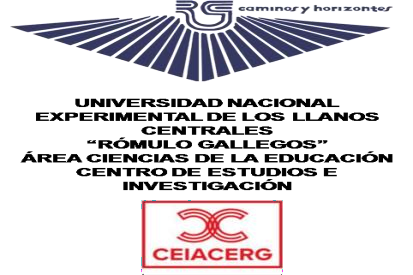 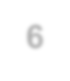 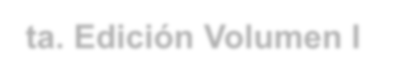 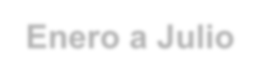 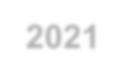 6ta. Edición Volumen I Enero a Julio 2021 Revista Semestral- Venezuela
Este artículo, desde su formulación, planteó un reto en torno a un tema sensible, pertinente y coyuntural en el contexto educativo observado, pues los debates que en materia legal se han desarrollado desde la perspectiva del autor, esconder la cabeza nunca da buenos resultados. El Sistema Educativo no puede permanecer al margen de la sociedad a la que debe servir, no puede establecer un mundo paralelo.
Debe ser coherente con esa sociedad, contribuir a mejorarla. Debe, en definitiva, contribuir a lograr un desarrollo saludable, que permita el logro de la felicidad, a todos. Los resultados de este estudio ponen de manifiesto el desconocimiento en los centros universitarios tanto de la realidad homosexual. Estas situaciones afectan tanto a adolescentes LGTB como a todo aquél o asocian como tal, e igualmente a los hijos o hermanos de personas que han hecho explícita su homosexualidad. Finalmente, el desconocimiento existente sobre la realidad LGTB proviene de las confusiones y estereotipos relacionados con la sexualidad y las identidades de género. Es importante aplicar una labor pedagógica que implique no sólo a la familia y a los profesores, sino también a las instituciones desde una perspectiva de normalización, respeto, tolerancia, integración y aceptación. Siendo una tarea de todos.
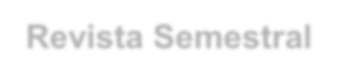 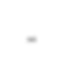 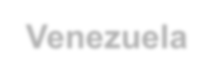 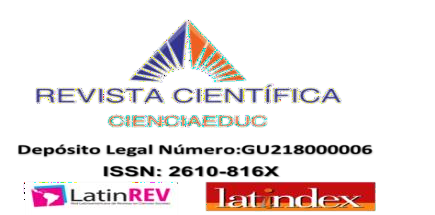 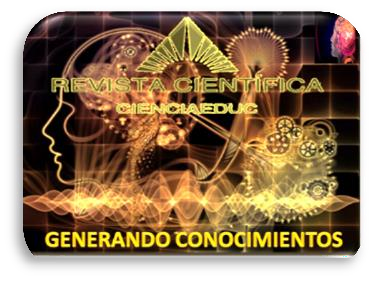 Volumen 4,  Número 1  Enero a Julio 2021
Revista Semestral. Venezuela
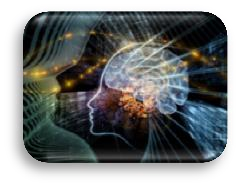 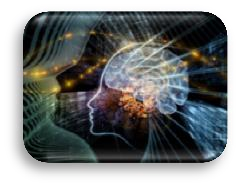 La Homosexualidad en los Ambientes Educativos
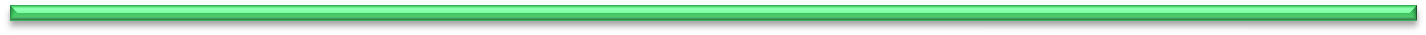 Dr. José Rafael Abreu Fuentes
177
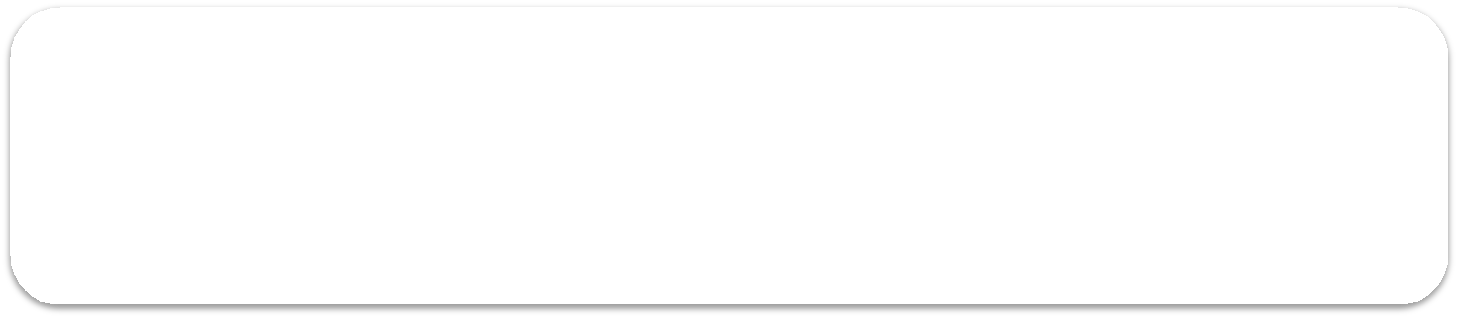 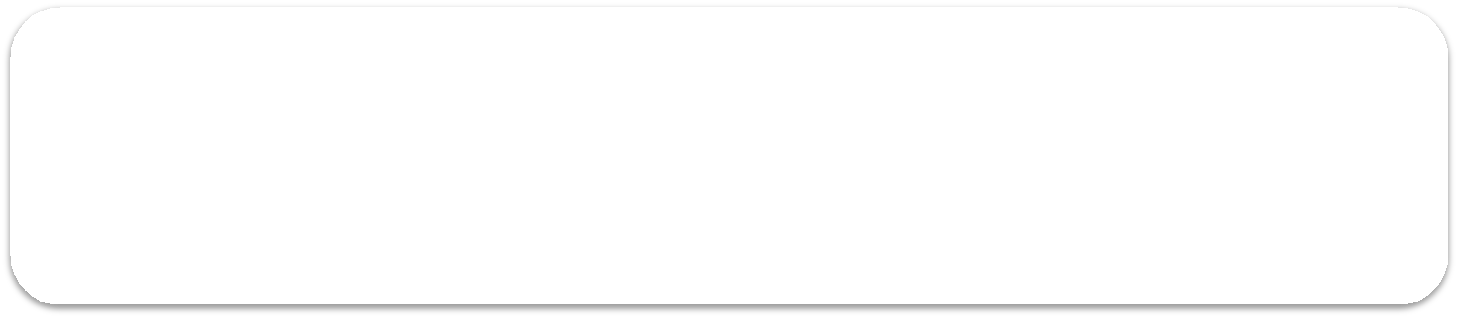 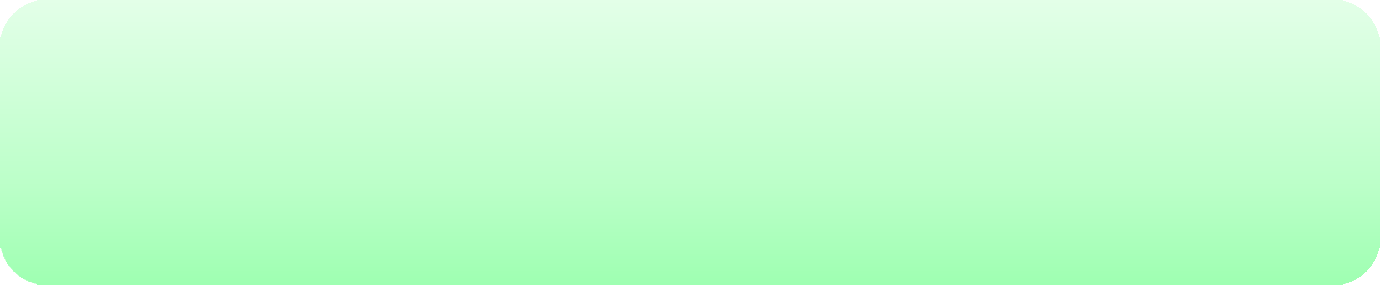 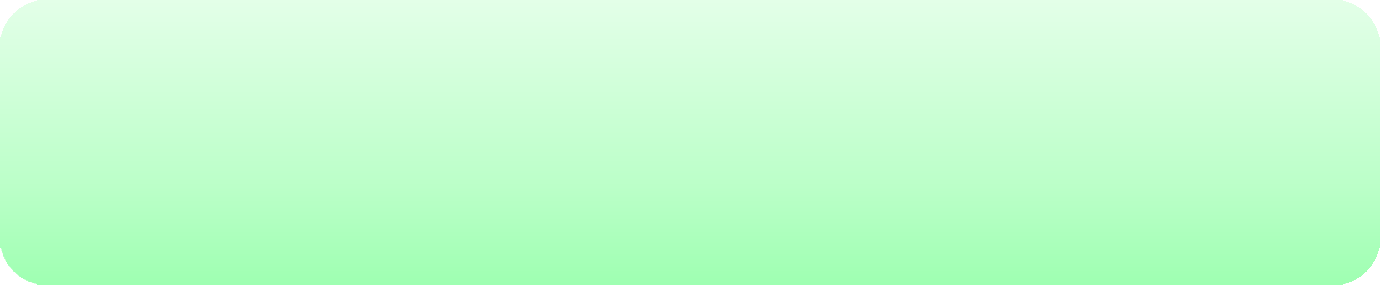 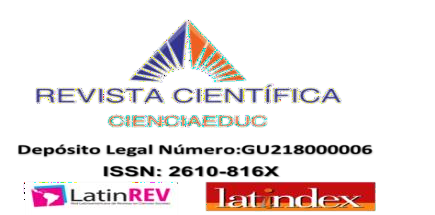 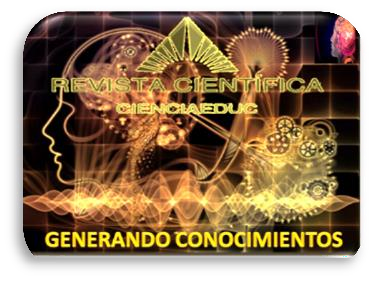 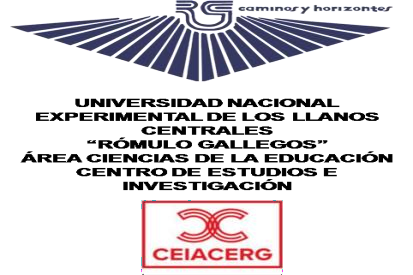 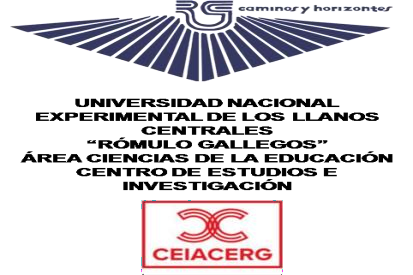 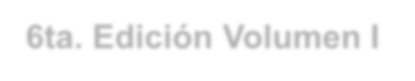 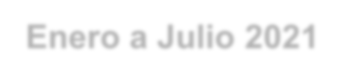 6ta. Edición Volumen I Enero a Julio 2021 Revista Semestral- Venezuela

REFERENCIAS.
Bizquerra. (2012). Metodología de la investigación educativa (3ª Ed.). Madrid: Muralla.
Booth y Ainscow. (2004). Índice de exclusión: desarrollando el aprendizaje y la participación en las escuelas. Santiago, Chile: OREALC/UNESCO.
Careaga, C (2004). Sexualidades diversas. Aproximaciones para su análisis. México: Universidad Nacional Autónoma de México.
Castell, R. (2000). Encuadre de la exclusión. En Karsz, Saúl (Eds.): La exclusión: bordeando sus fronteras. Definiciones y Matices. pp. 55-86. España: Editorial Gedisa. Echeita (2006).
Coleman Eli (1986). La Homosexualidad. “Estigma, salud mental y resiliencia”, pp. 31-43.
García, C. (2007). Diversidad sexual en la escuela. Colombia: Colombia Diversa. Lineamientos generales de la política pública para la garantía plena de los derechos de las personas lesbianas, gays, bisexuales y transgeneristas – LGBT – y sobre identidades de género y orientaciones sexuales	en	América	Latina	Diversa	(2014). Recuperadode:file:///C:/Users/toshiba/Downloads/lineamientos%20pol%C3%ADtica%20p%C3
%BAblica%20LGBT%20(1).pdf
Lamas, Marta (1986). La antropología feminista y la categoría "género". Nueva Antropología, vol.
VIII, núm. 30, noviembre, pp. 173-198.
Medina-Moya, J. L. (2014). El proceso de comprensión en el análisis de datos cualitativos en educación. Magis, Revista Internacional de Investigación en Educación. Argentina.
Muñoz, C. B. (1996). Uruguay Homosexual. Montevideo.
Navío, A. (2005). Las competencias profesionales del formador. Una visión desde la formación contínua. Barcelona: Octaedro.
Norberto, B. (1997). "Igualdad y dignidad de los hombres". Milán: Idizioni di Comunita.
Nuria, G. (2005). "Derecho a la no discriminación". En G. Nuria, "Acciones Positivas: Orígenes, Conceptualización y Perspectivas". (p. 352). Sevilla.P, M. (1999). La Discriminación. Madrid, España.
Palares, R. (1997). "Como vive un Homosexual". En R. Palares, "Como vive un Homosexual" (págs. 144-145). Córdova- Argentina: Trilce.
Sandoval, M. (2002). Index for Inclusion. Una guía para la evaluación y mejora de la educación inclusiva. Contex-tos educativos, 5, 227-238.
Tejada, J. y Giménez, V. (coord.) (2007). Formación de formadores. Madrid: Thomson.
Shibley Hyde y Delamater John (2006). Sexualidad Humana “salud sexual”. 9na edición, McGraw Hill Interamericana, pp. 703-713.
Weeks, J. (2009). La sexualidad. Madrid: Paidós.
Weinberg, G. (1972). Society and the healthy homosexual. Oxford, England: Anchor.
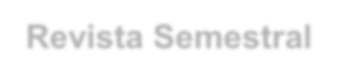 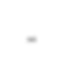 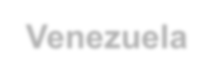 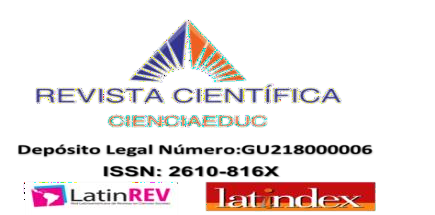 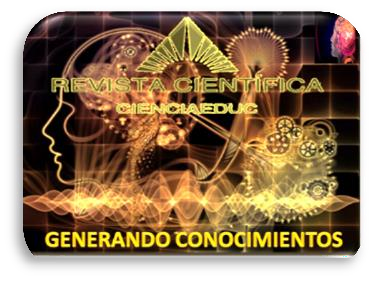 Volumen 4,  Número 1  Enero a Julio 2021
Revista Semestral. Venezuela
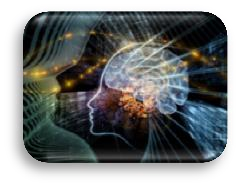 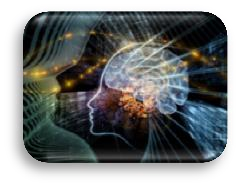 La Homosexualidad en los Ambientes Educativos
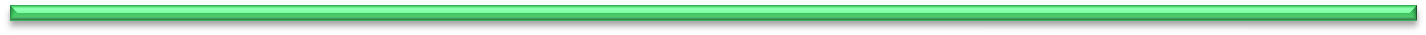 Dr. José Rafael Abreu Fuentes
178
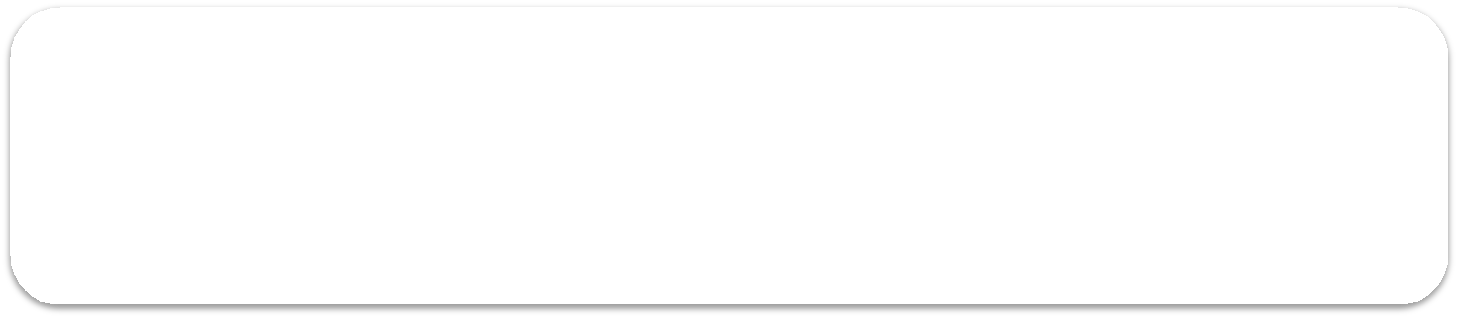 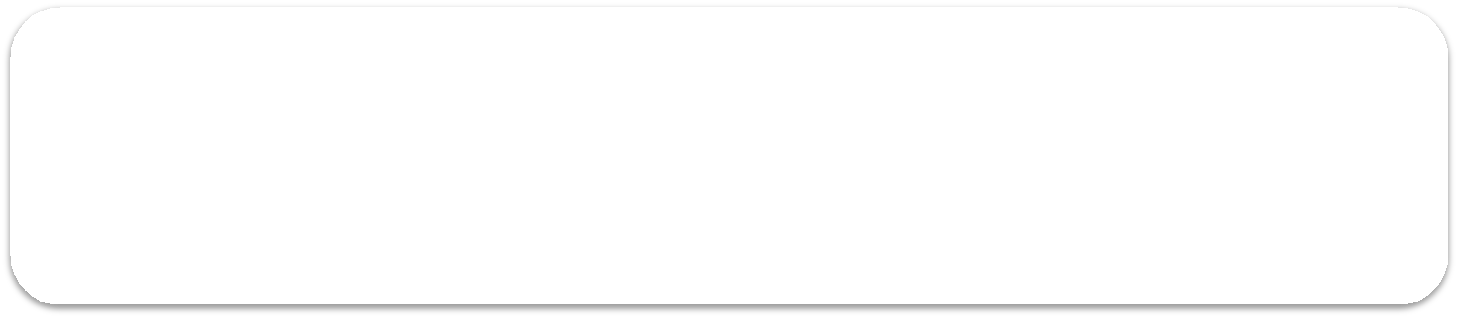 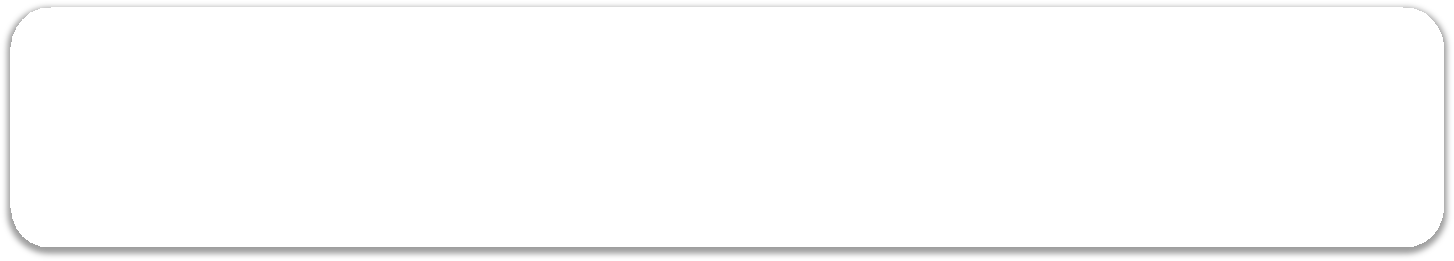 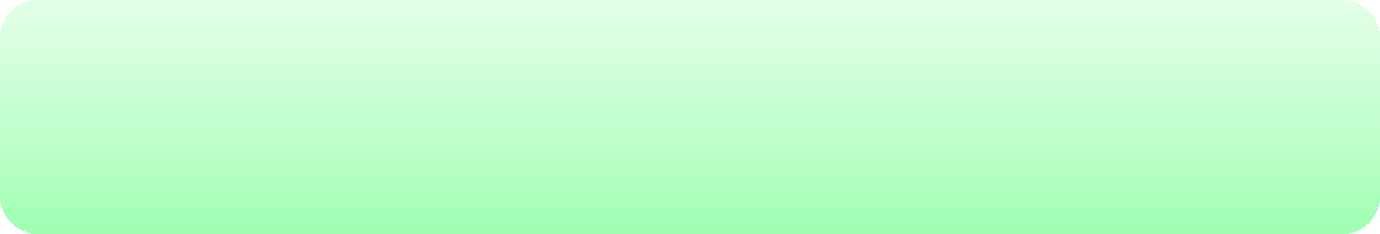 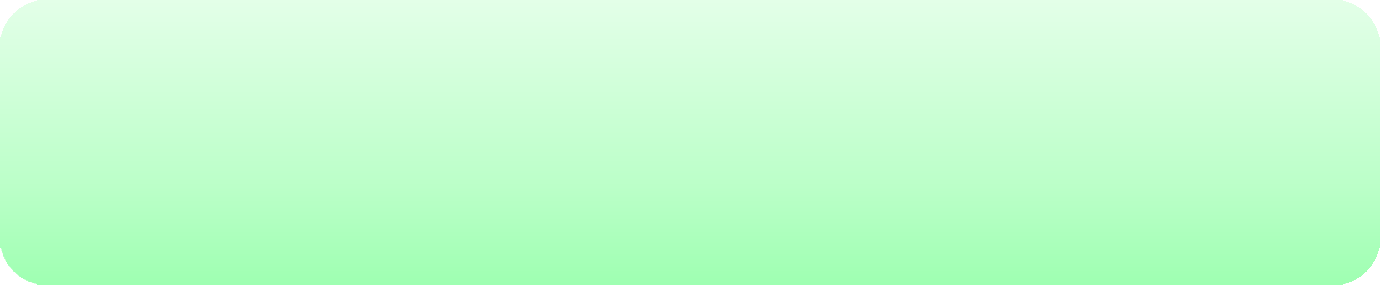 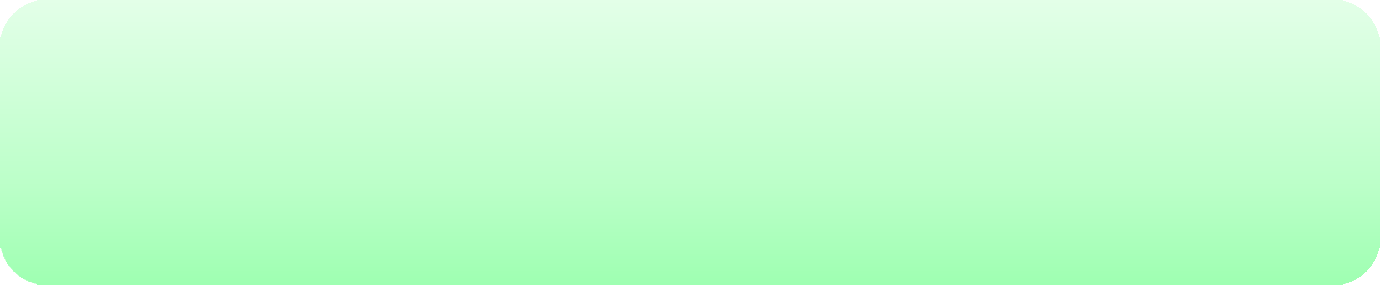 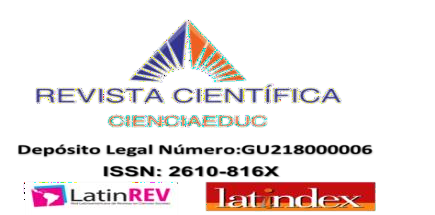 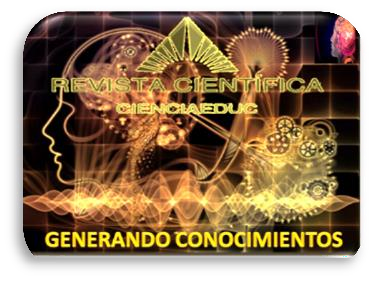 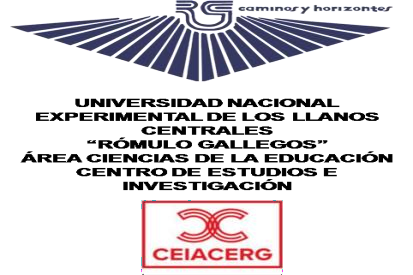 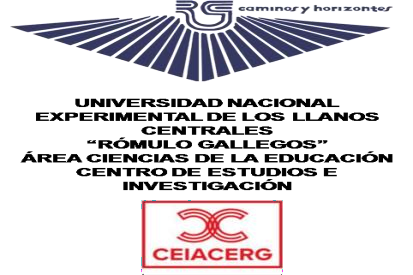 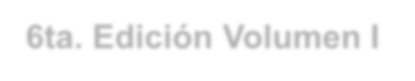 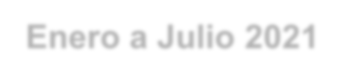 6ta. Edición Volumen I Enero a Julio 2021
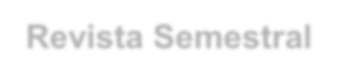 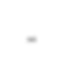 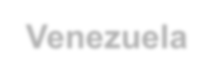 Revista Semestral- Venezuela
Para citar este artículo
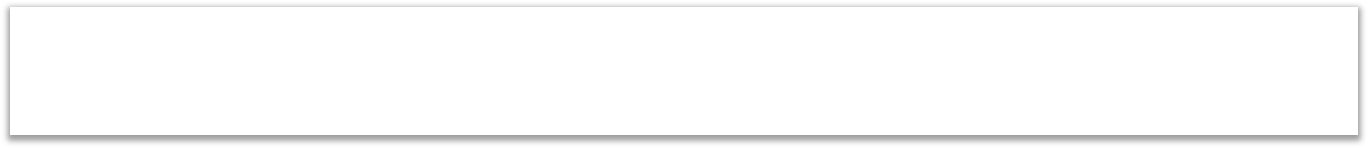 MSc Jesús Gerónimo García
Unidad Educativa Nacional Dr. José María Vargas del Ministerio del Poder Popular para la Educación. (Venezuela)
Correo Electrónico: Jesusgg81@hotmail.com
Como citar este artículo: Jesús G. García (2021), “La Historia Regional y Local: Conocimientos Esenciales Dentro de la Educación Media.” I (1-12)
Recibido: Noviembre 2020
Revisado: Diciembre 2020
Aceptado: Enero 20201
La Historia Regional y Local: Conocimientos Esenciales Dentro de la Educación Media

RESUMEN
Desde una visión historiográfica y partiendo de una perspectiva de la educación en general, Venezuela es un país donde la historia siempre ha estado enmarcada a procesos sociales abstractos a la realidad social que viven los estudiantes; en consecuencia, a los educandos de los diferentes Estado del país, se les hace difícil identificar algunos momentos históricos de Venezuela, a sus héroes y acciones que se han luchado para la libertad del mismo. Es por eso que la investigación se plantea como objetivo general comprender los aspectos de la historia regional y local como conocimientos esenciales en la educación media, esto, partiendo de antecedentes en el área, basado en las teorías de Vygotsky y Bandura (1980). Así mismo, metodológicamente se encuadra en el paradigma interpretativo que se basa en la interpretación de las ideas y de la valoración de las mismas, esto bajo el método etnográfico estudia de manera sistemática la cultura de los diversos grupos humanos. Este método de investigación consiste en observar las prácticas culturales de los grupos sociales. Como resultados de la investigación, está el logro de develar la importancia de la historia regional y local de la población estudiantil de la educación media, comprendiendo los aspectos más relevantes de la misma, así mismo, se pudo evidenciar la necesidad de un proyecto pedagógico enmarcado en que esta área del conocimiento se lleve a una asignatura escolar y sus concepciones varíen de acuerdo a los diferentes estados del país, sin dejar de lado a la historia nacional y mundial, asumiendo que es importante conectar esos tres espacio para conocer las incidencias que tienen los acontecimientos en unas sobre otras y la forma en que la sociedad responde a esos elementos: la manera en que cambia o se modifica la dinámica de la realidad social de acuerdo a esos momentos históricos.
Descriptores: Historia Regional y Local; Conocimientos; Educación Media.
Reseña  Biográfica:  Magister  Scientiarum  en  Educación  Técnica  de  la  Universidad  Nacional Experimental Libertador; Licenciado en Historia de la Universidad Rómulo Gallegos y actualmente cura Doctorado en Ciencias Sociales en la Universidad Nacional Experimental de los Llanos Occidentales Ezequiel Zamora. Docente de Geografía, Historia y Ciudadanía en la Unidad Educativa Nacional Dr. José María Vargas del Ministerio del Poder Popular para la Educación.
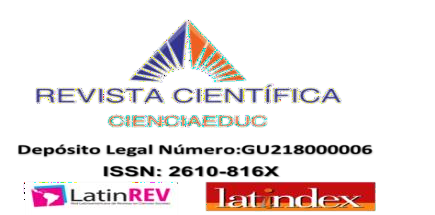 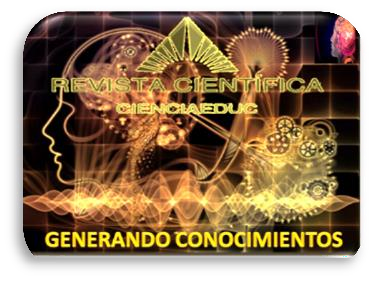 Volumen 4,  Número 1  Enero a Julio 2021
Revista Semestral. Venezuela
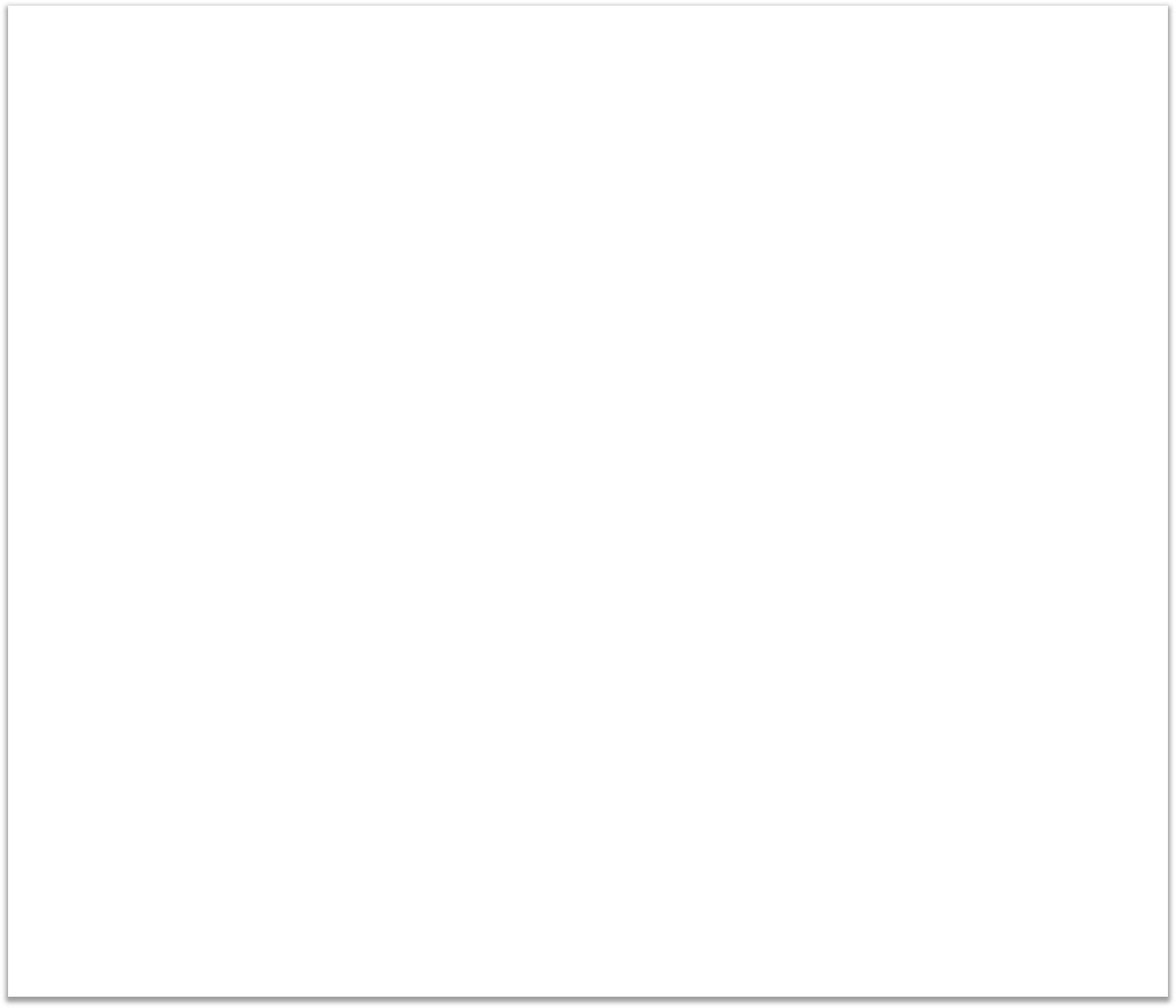 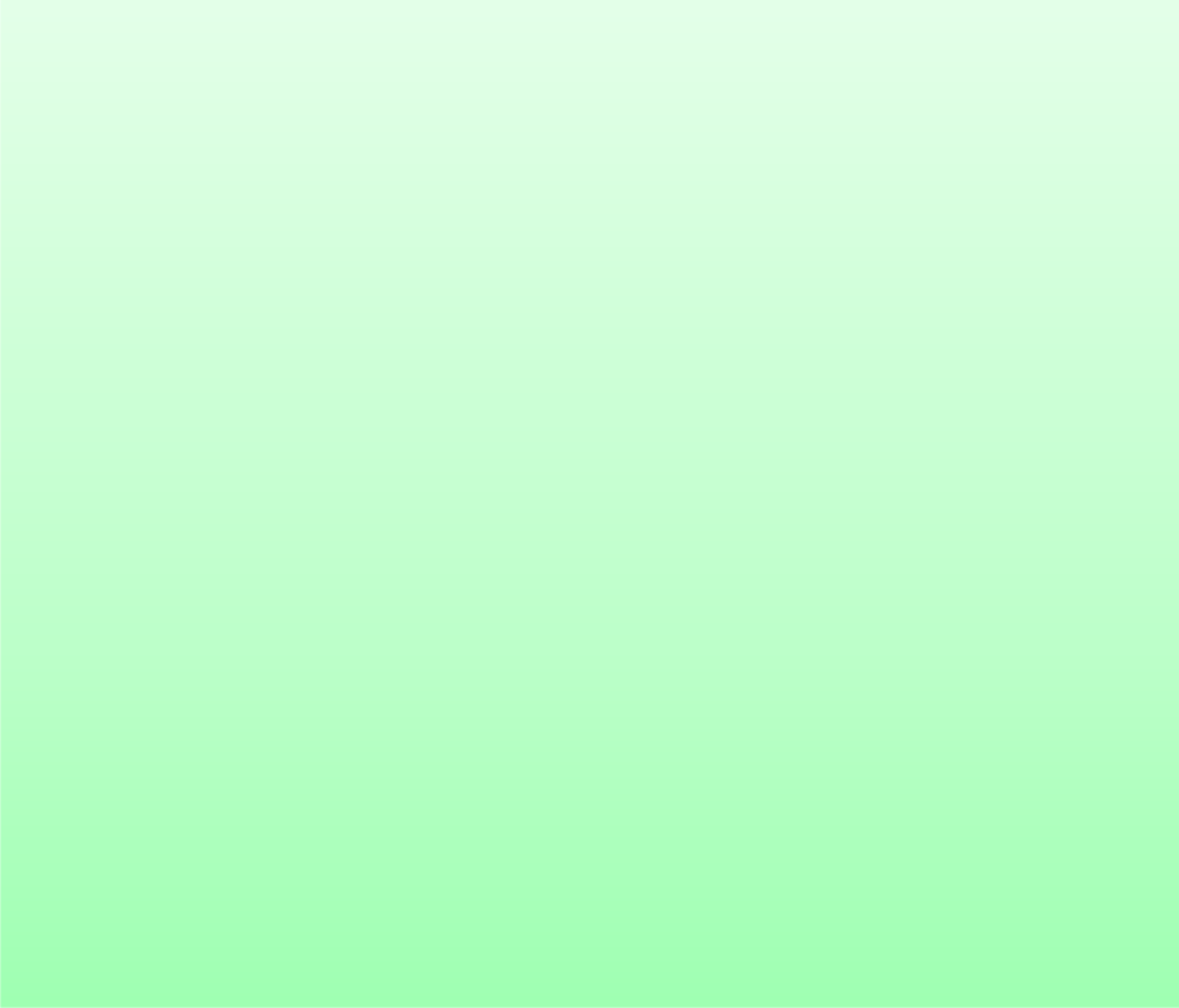 179
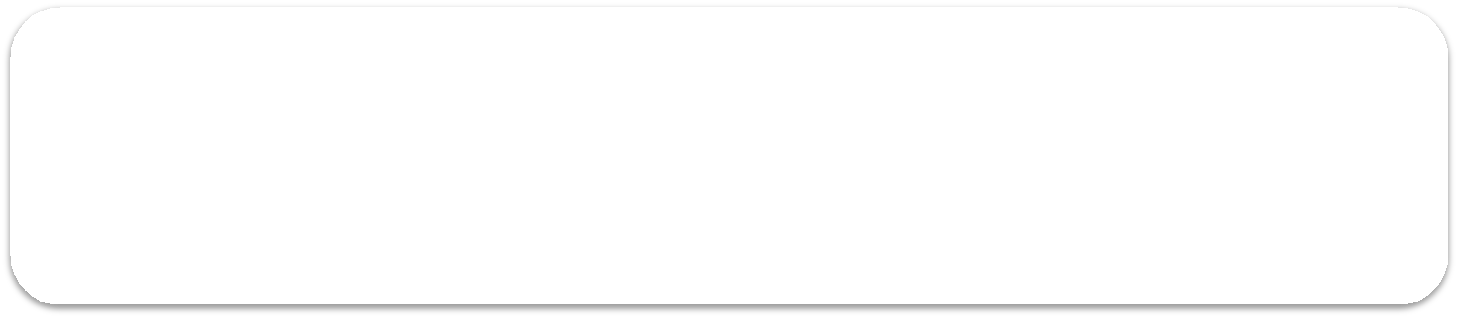 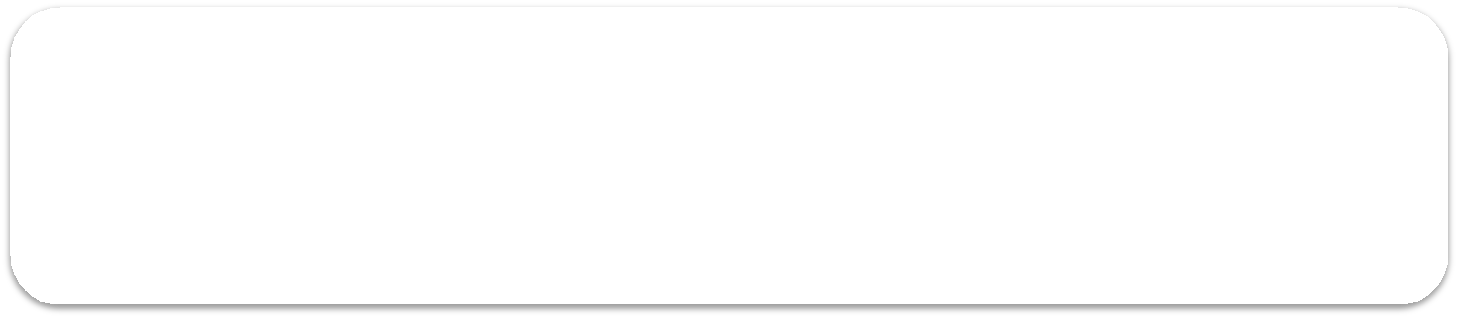 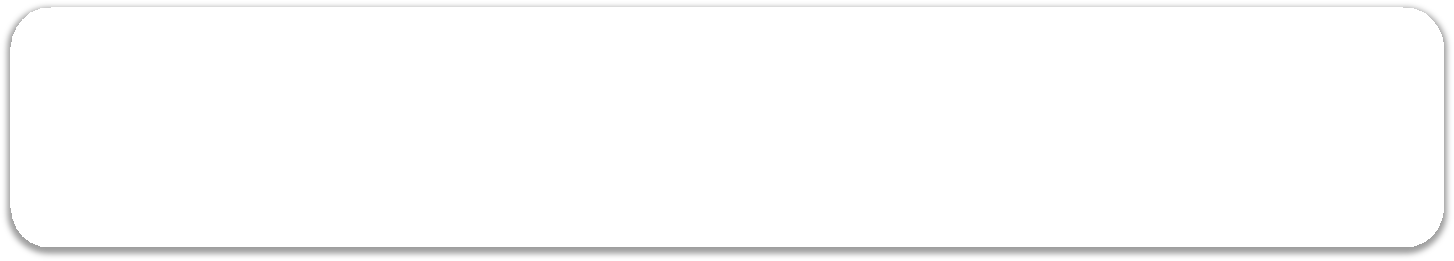 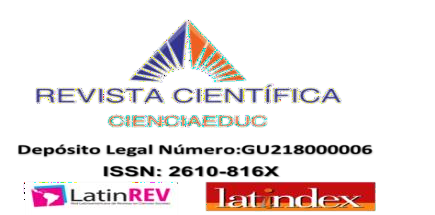 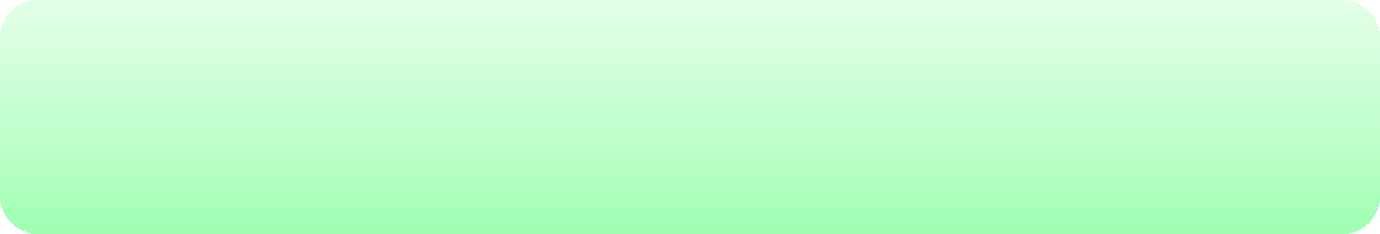 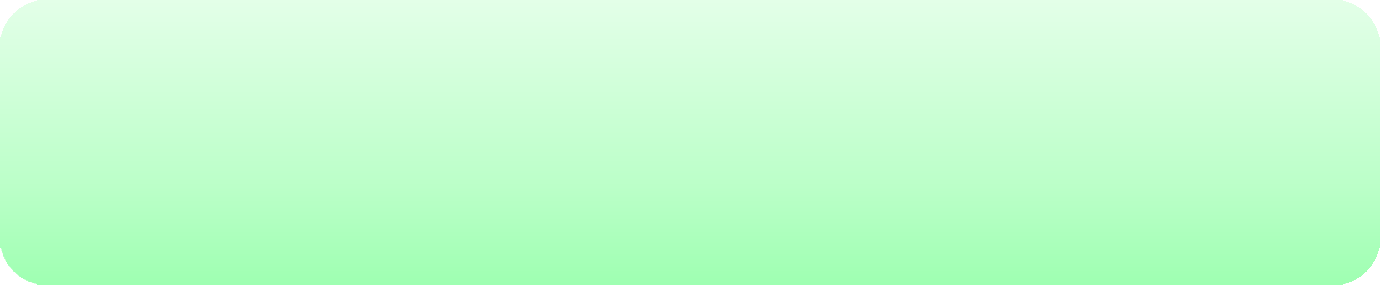 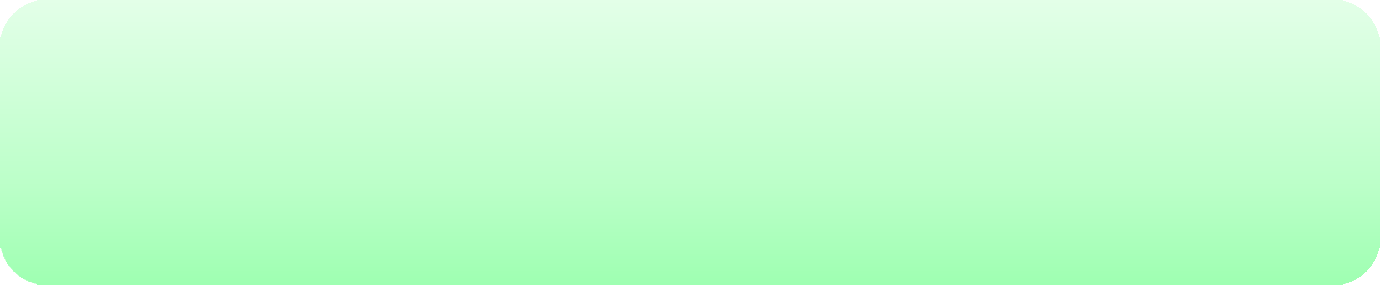 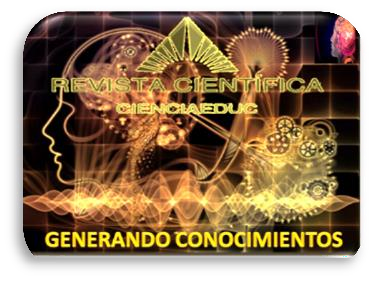 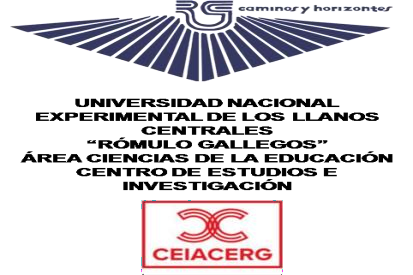 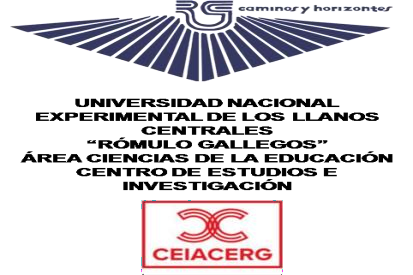 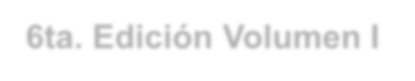 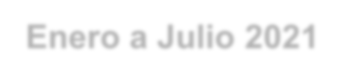 6ta. Edición Volumen I Enero a Julio 2021
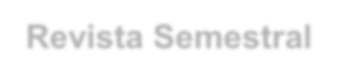 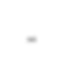 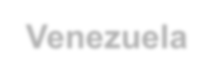 Revista Semestral- Venezuela
Para citar este artículo
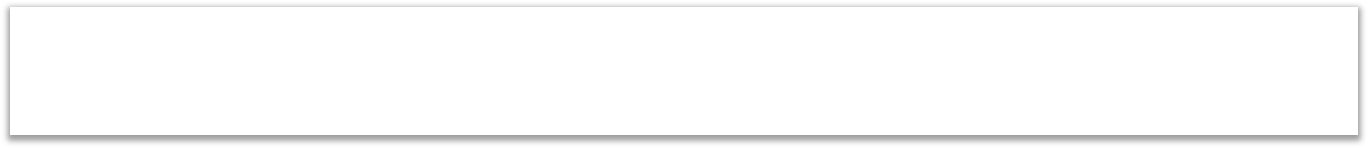 MSc Jesús Gerónimo García
Rómulo Gallegos National Experimental University of the Central Plains (UNERG) - Venezuela)
Email: Jesusgg81@hotmail.com
How to cite this article: Jesús G. García (2021), “Regional and Local History: Essential Knowledge Within Secondary Education (1-12)
Received: November 2020
Revised: December 2020
Accepted: January 20201
Regional and Local History: Essential Knowledge Within Secondary Education ABSTRACT
From a historiographical point of view and starting from a perspective of education in general, Venezuela is a country where history has always been framed by abstract social processes to the social reality that students live; Consequently, it is difficult for the students of the different states of the country to identify some historical moments of Venezuela, its heroes and actions that have fought for its freedom. That is why the research aims to understand the aspects of regional and local history as essential knowledge in secondary education, this, starting from antecedents in the area, based on the theories of Vygotsky and Bandura (1980). Likewise, methodologically it is framed in the interpretive paradigm that is based on the interpretation of ideas and their valuation, this under the ethnographic method systematically studies the culture of the various human groups. This research method consists of observing the cultural practices of social groups. As results of the research, there is the achievement of unveiling the importance of the regional and local history of the student population of secondary education, understanding the most relevant aspects of it, likewise, it was possible to demonstrate the need for a framed pedagogical project in which this area of knowledge is taken to a school subject and its conceptions vary according to the different states of the country, without neglecting national and world history, assuming that it is important to connect these three spaces to know the incidents that have the events in one another and the way in which society responds to those elements: the way in which the dynamics of social reality changes or is modified according to those historical moments.
Descriptors: Regional and Local History; knowledge; Middle Education.

Biographical Review: Magister Scientiarum in Technical Education of the Universidad Nacional Experimental Libertador; He has a degree in History from the Rómulo Gallegos University and is currently a Ph.D. in Social Sciences at the Ezequiel Zamora National Experimental University of the Western Plains. Professor of Geography, History and Citizenship in the National Educational Unit Dr. José María Vargas of the Ministry of Popular Power for Education.
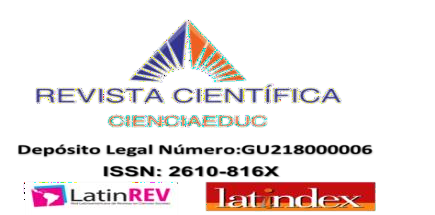 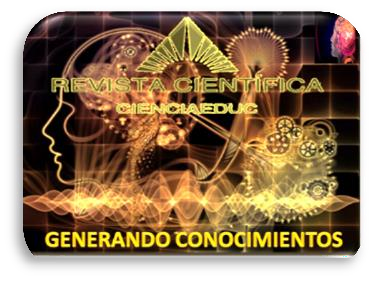 Volumen 4,  Número 1  Enero a Julio 2021
Revista Semestral. Venezuela
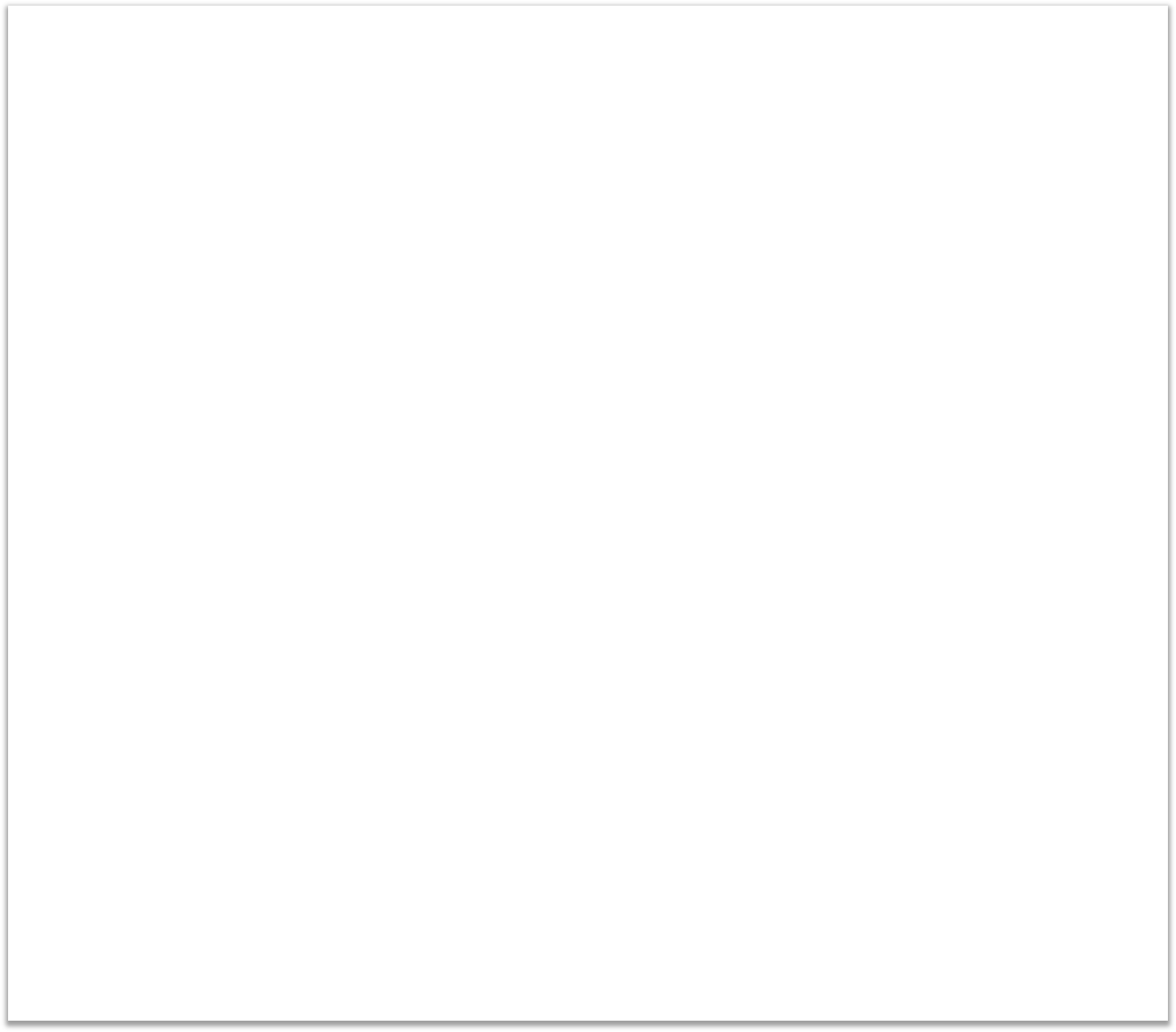 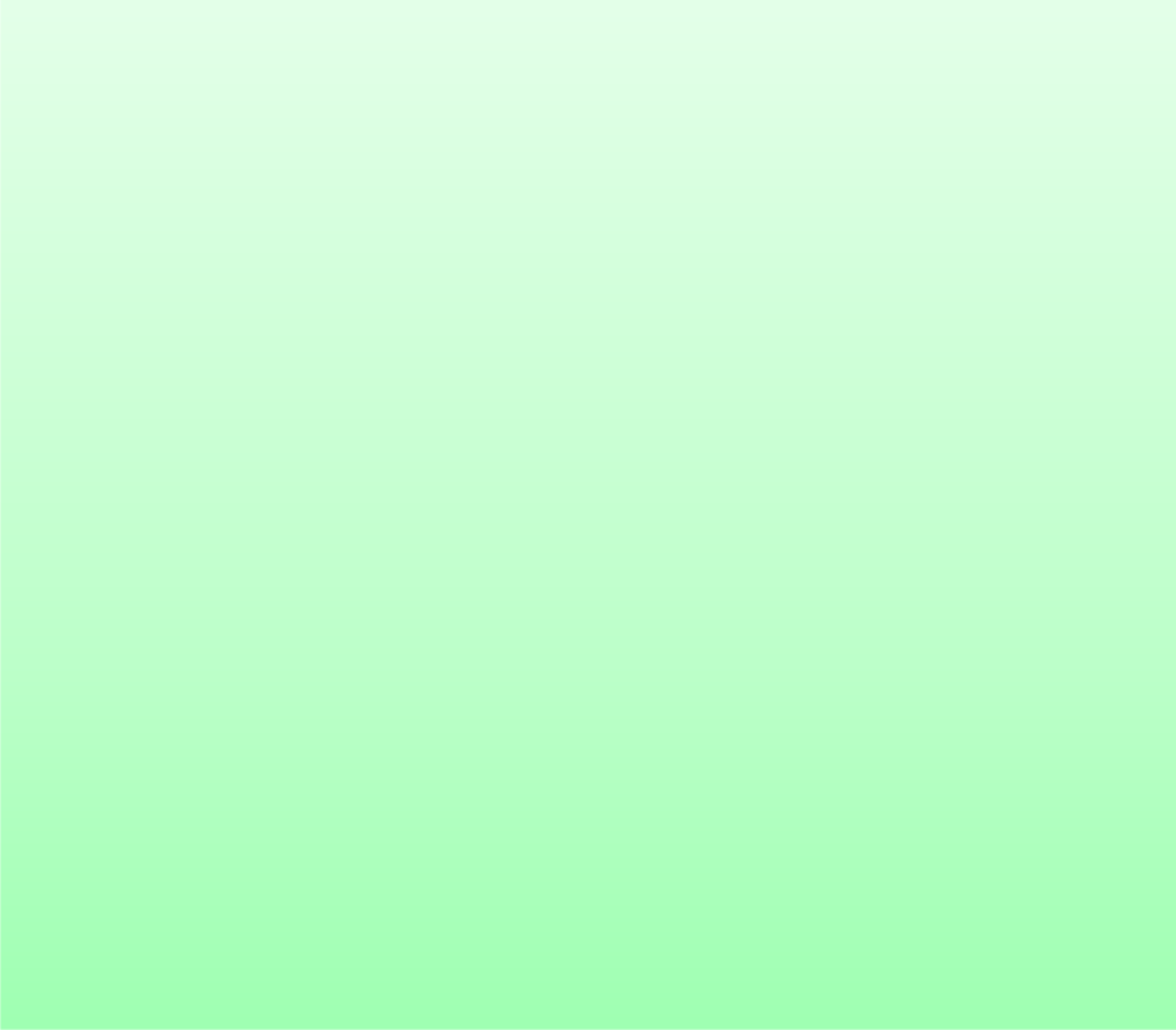 180
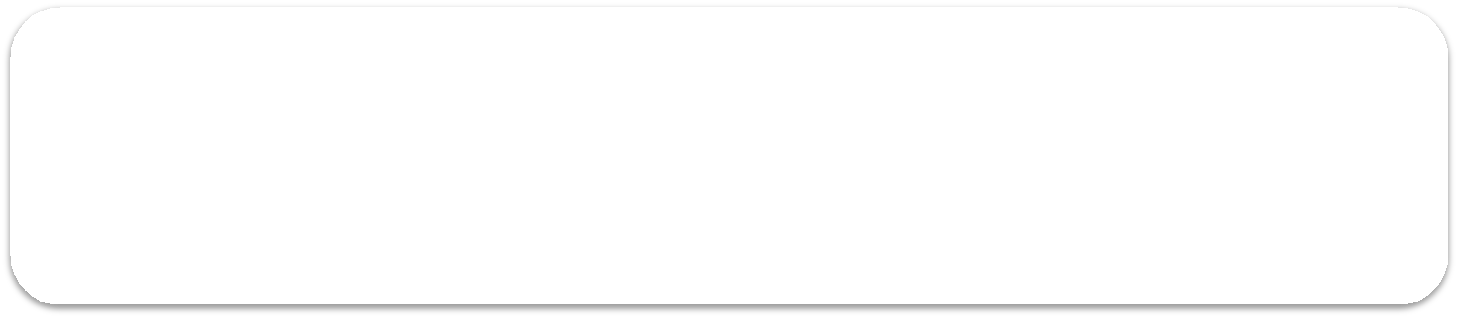 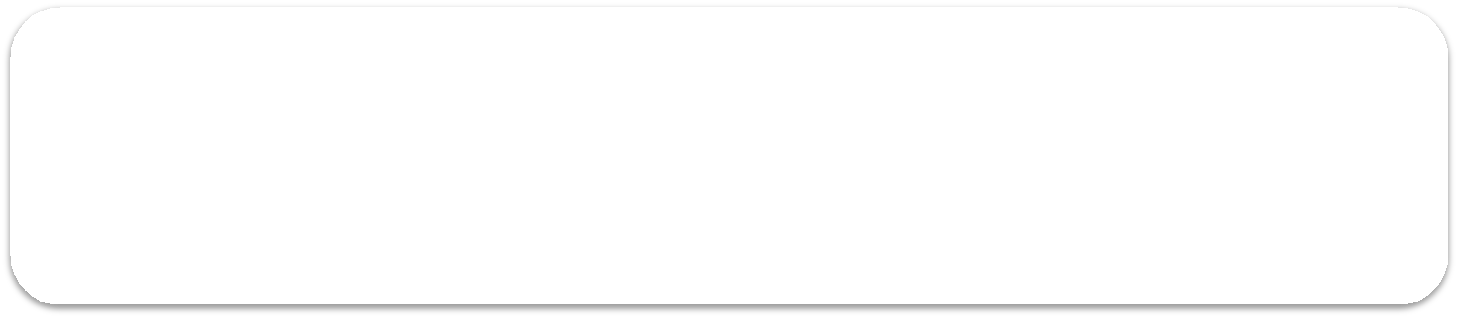 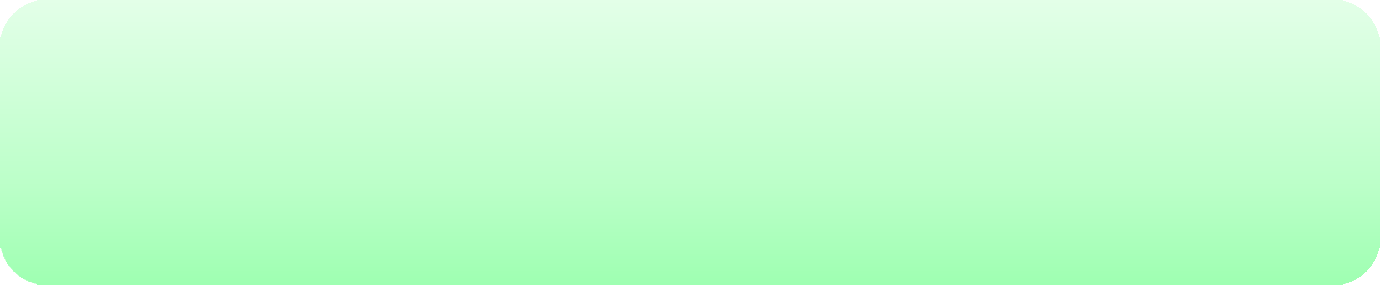 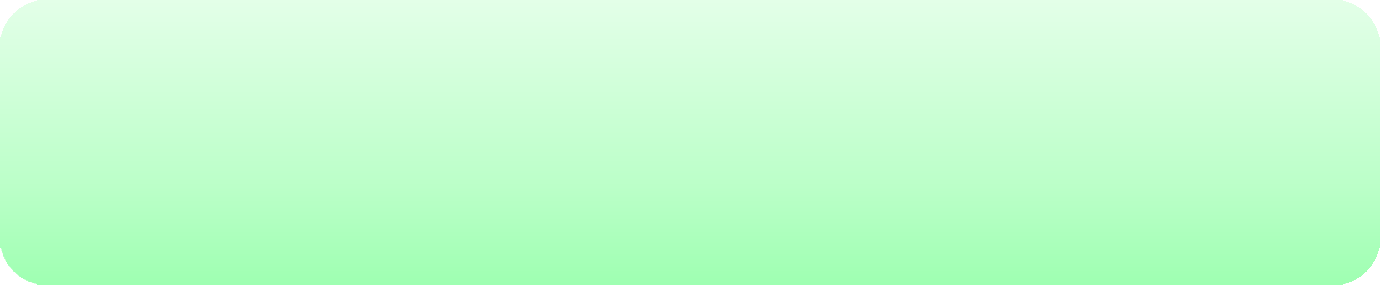 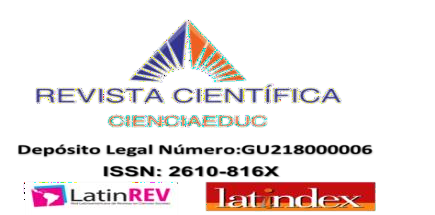 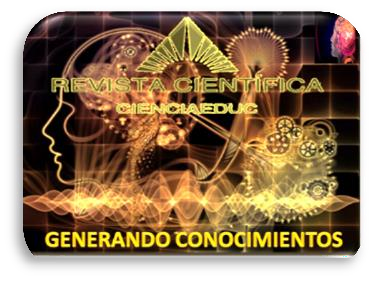 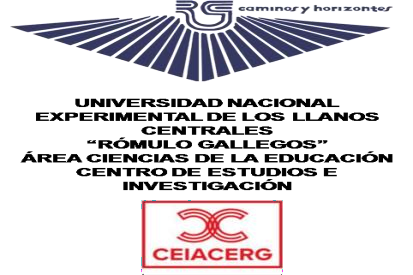 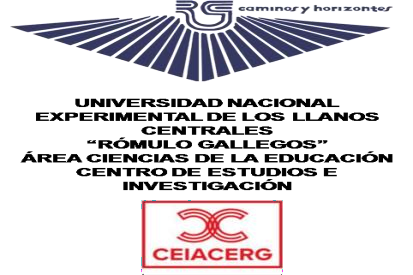 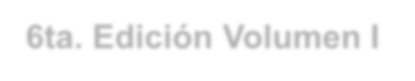 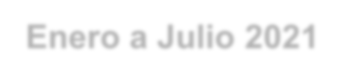 6ta. Edición Volumen I Enero a Julio 2021 Revista Semestral- Venezuela
INTRODUCCIÓN
A manera de exordio, la historia es la ciencia que estudia y expone, de acuerdo con determinados principios y métodos, los acontecimientos y hechos que pertenecen al tiempo pasado y que constituyen el desarrollo de la humanidad. La implementación de la Historia Local como estrategia pedagógica para la enseñanza de las Ciencias Sociales, es una propuesta que se ha diseñado  para  abordar  algunas  problemáticas  referentes  al  currículo  y  las  metodologías tradicionales que dejan ver la necesidad de proponer y reflexionar nuevas formas de acercarse al desarrollo de esta área. Todo esto en razón de lo que señala Irazábal (1974) de que “El hombre es agente activo y consciente de la historia. Son los hombres quienes la hacen; pero siempre dentro de condiciones materiales que enmarcan el curso de los acontecimientos…” (p.9) en tanto, es necesario que los estudiantes se apropien de su realidad, del pasado, para comprender el presente y tener una visión de lo que pueda ocurrir en el futuro.
Por tanto, la historia regional y local es la especialidad de la ciencia histórica que toma como objeto el pasado de una localidad. Es una de las más antiguas, pues desde el origen de la historia en Grecia, se privilegia por los historiadores la referencia a su poli propia. En este trabajo se realizó una aproximación a la comprensión de los aspectos de la historia regional y local como conocimientos esenciales en la educación media, aspecto necesario de fortalecer a través del currículo de educación venezolano donde cada región o estado del país, tenga un espacio el conocimiento de su especio geográfico desde las diferentes características que lo conforman.
En consecuencia, es imperante dentro del sistema educativo, ampliar las formas, métodos y estrategias que vayan en función del desarrollo y promoción de los valores socio culturales, que deben permanecer intrínsecos en la sociedad venezolana ya que estos son el conjunto de normas, principios y creencias que rigen el comportamiento del ser humano dentro de la sociedad, permitiendo que este se relacione de manera adecuada con personas de un mismo grupo sociocultural, es decir, que comparta las mismas creencias, ideales y principios. En tanto, este articulo está comprendido por la inquietud científica: La historia de Venezuela desde la perspectiva de las aulas educativas, los propósitos, las teorías que lo sustentan, la metodología, los resultados, las conclusiones y las referencias.

La Historia de Venezuela desde la Perspectiva de las Aulas Educativas.
Las representaciones educativas que proponen y conciben el aprendizaje de la historia la toman como una herramienta esencial en la formación de ciudadanos libres y con espíritu crítico ante el acervo histórico. En su esencia,  la  historia  tiene  connotados  elementos educativos en el desarrollo cultural del hombre de todas las épocas, está impregnada una didáctica que permite utilizar las
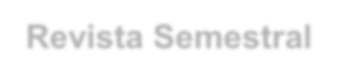 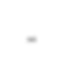 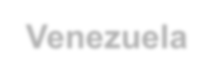 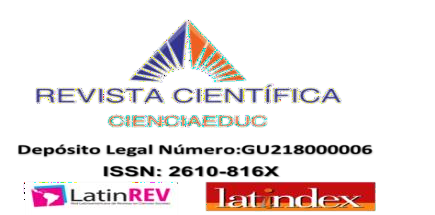 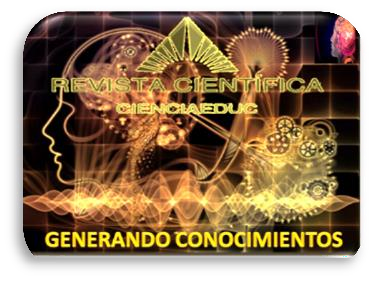 Volumen 4,  Número 1  Enero a Julio 2021
Revista Semestral. Venezuela
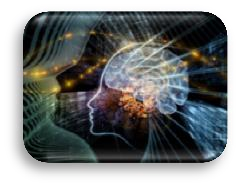 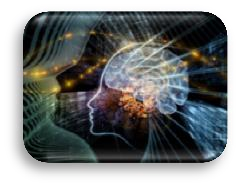 La Historia Regional y Local: Conocimientos Esenciales Dentro de la Educación Media
MSc Jesús Gerónimo García
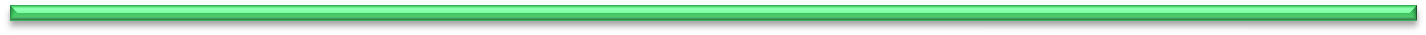 181
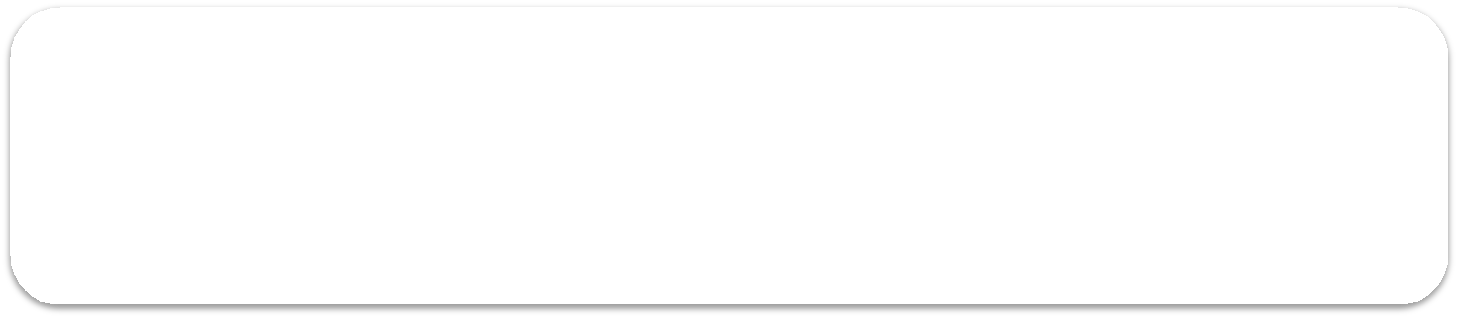 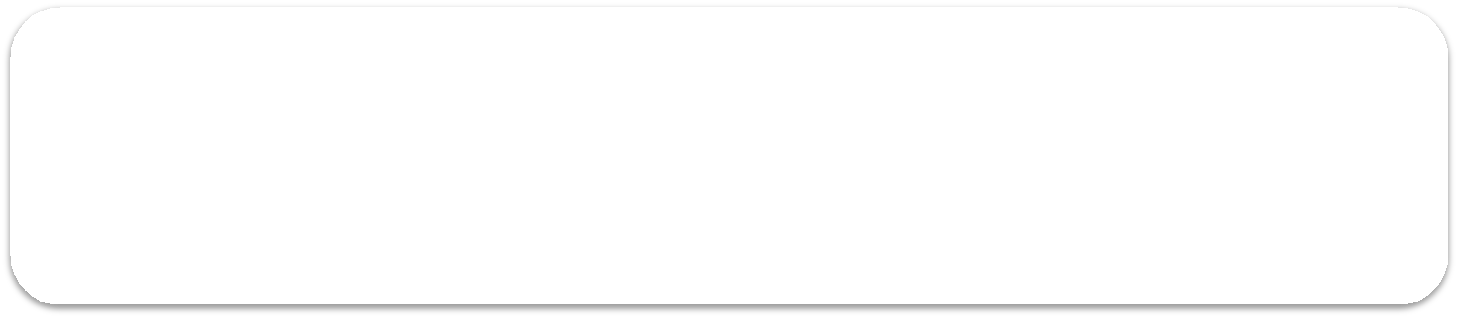 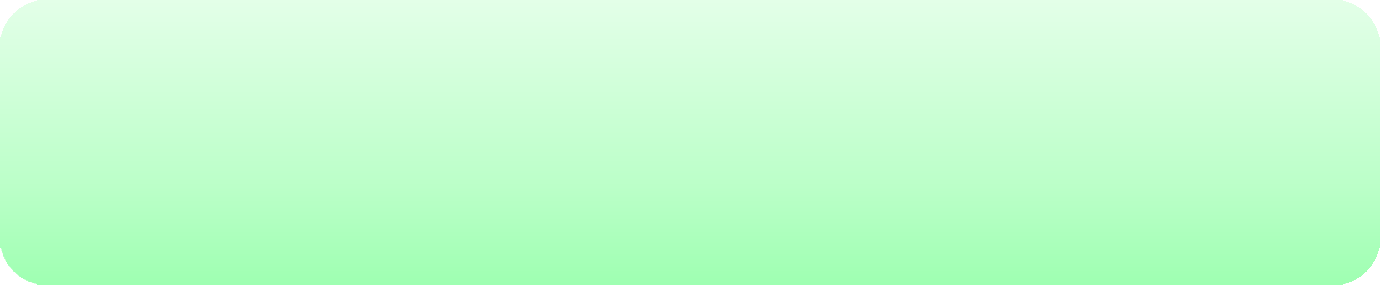 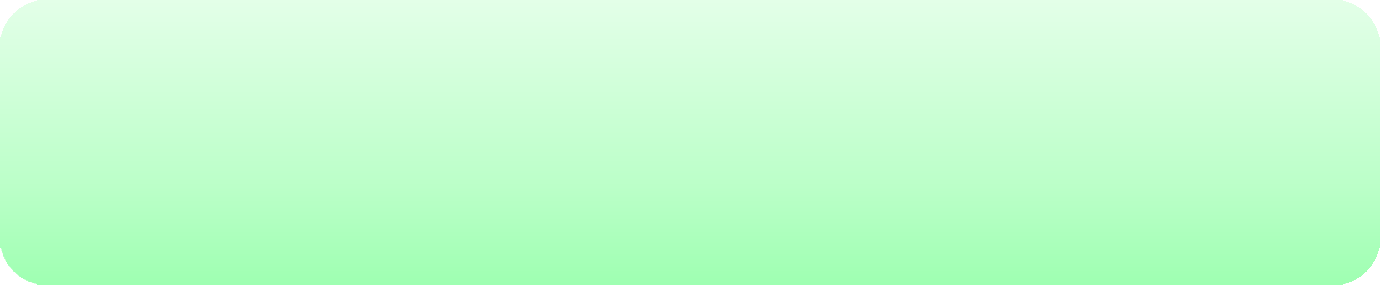 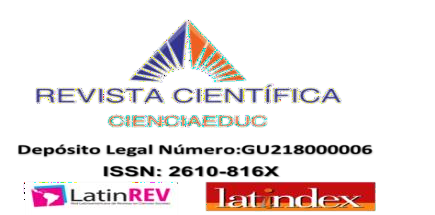 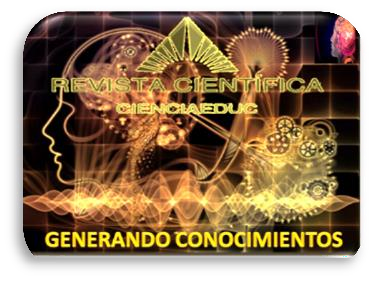 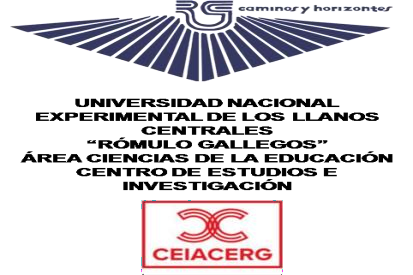 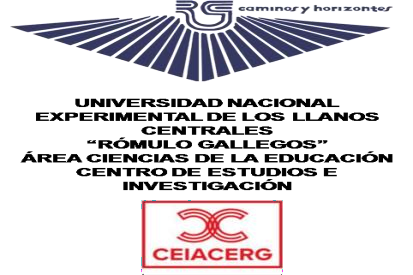 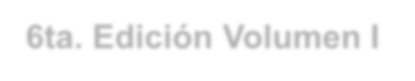 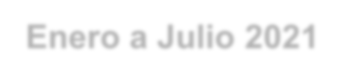 6ta. Edición Volumen I Enero a Julio 2021 Revista Semestral- Venezuela
bondades del método histórico para permitir en el estudiante experiencias de estudio y análisis crítico de la realidad actual, acercándose al pasado desde una posición intelectual que le permita una profunda experiencia independientemente de la relación  que  los contemporáneos tengan hacia este. Desde una visión historiográfica y partiendo de una perspectiva general, Venezuela es un país donde la historia siempre ha estado enmarcada en procesos sociales abstractos a la realidad social que viven los estudiantes, observando siempre una idea de la historia que va desde la etapa prehispánica, pasando por la conquista, colonización e independencia, que más allá de ir señalando, ejemplificando y enseñando la realidad social en que se enmarco cada uno de esos procesos coyunturales, va mostrando al estudiante, ídolos, exponiendo siempre a dos grupos sociales: unos buenos y otros malos, vinculado esto a que la historia la han escrito los gobernantes de turno y si algo estaba en contra de su liderazgo y buena posición mediática, se omitía o maquillaba según fuere la magnitud del caso por lo que en la actualidad se observan vacíos o ausencia de personas que también tiene relación con acontecimientos importantes dentro de la realidad social en la que se han desenvuelto.
A lo que es necesario tener presente que, Febvre (1975) dice que, “la Historia es el estudio científicamente elaborado de las diversas creaciones de los hombres de otros tiempos, captadas en su fecha, en el marco de sociedades en extremo diversas y no obstante, comparables entre sí” (p. 34). La historia es la ciencia que tiene como objeto de estudio el pasado de la humanidad y como método, el propio de las ciencias sociales. Se denomina también así al periodo que transcurre desde la aparición de la escritura hasta la actualidad. Por ende, la historia es ciencia del hombre; y también de los hechos donde actúa la humanidad. Por otra parte, la palabra se utiliza para definir al periódico histórico que se inicia con la aparición de la escritura e incluso para referirse al pasado mismo.
En consecuencia, basado en los temas propuestos por el Currículo Bolivariano de Educación Venezolana,  a los estudiantes de los diferentes Estado del país,  se les hace difícil identificar algunos momentos históricos de Venezuela, a sus héroes y acciones que se han luchado para la libertad del mismo, conociendo a una sociedad ideologizada, enmarcada en batallas del gran envergadura, grandes personas, sin conocer de forma específica o detallada, lo que envuelve a los acontecimiento y lo que está dentro de ellos, como las demás personas que participan en el hecho y es que la historia casi siempre es escrita por los más altos niveles de clases sociales o por quienes ganan en las disyuntivas del acontecer social.
También, se considera que la dimensión y trascendencia de la praxis educativa que reclama el futuro de Venezuela, entraña la participación de todos los actores que intervienen en el proceso educativo: los maestros, estudiantes, padres de familia, directivos escolares y las autoridades de los distintos
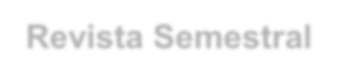 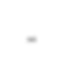 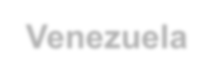 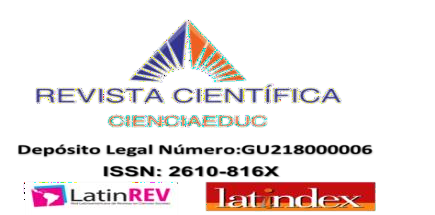 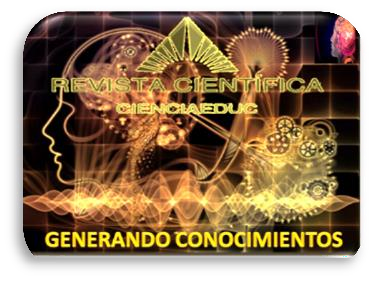 Volumen 4,  Número 1  Enero a Julio 2021
Revista Semestral. Venezuela
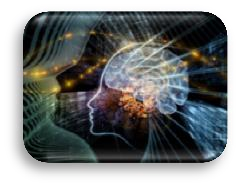 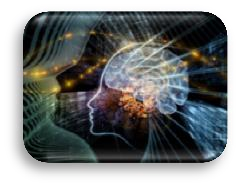 La Historia Regional y Local: Conocimientos Esenciales Dentro de la Educación Media
MSc Jesús Gerónimo García
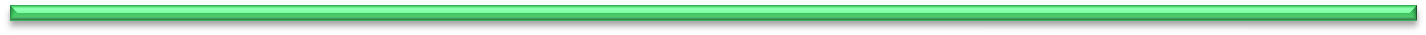 182
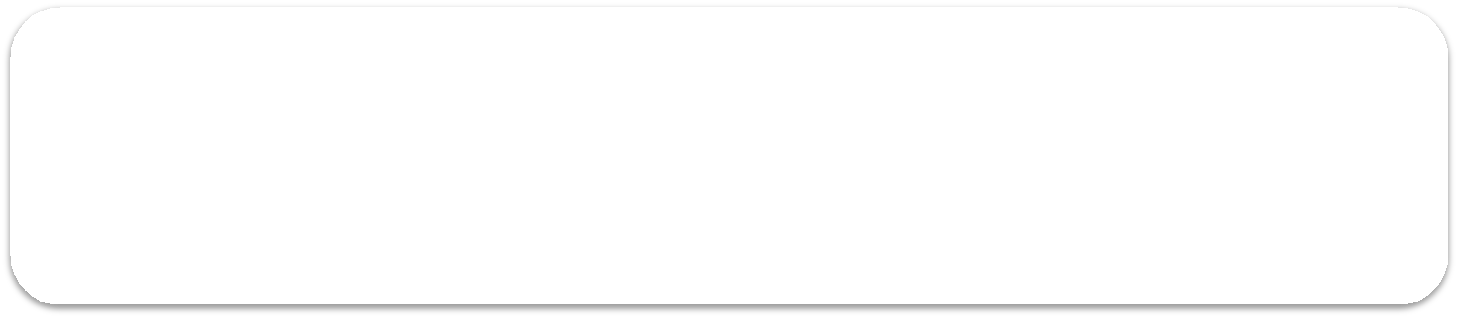 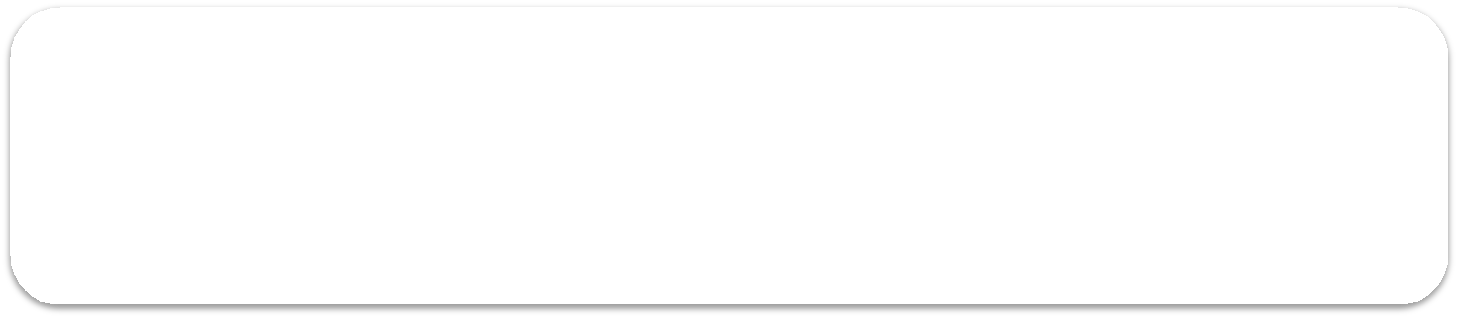 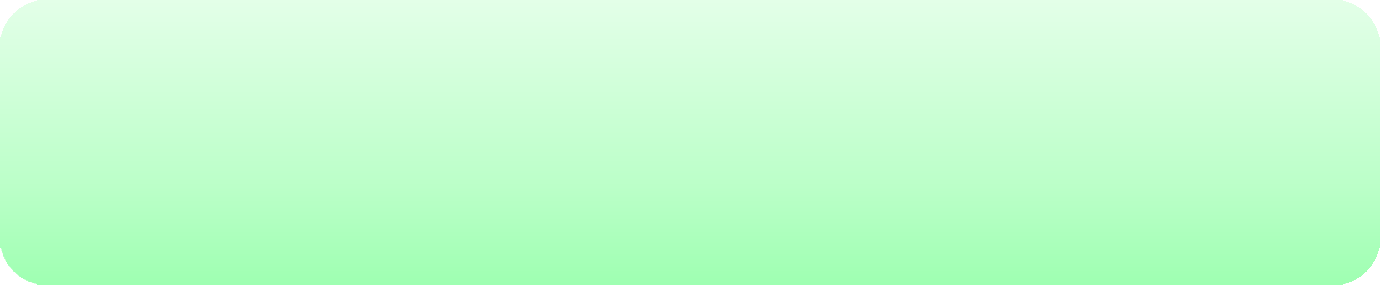 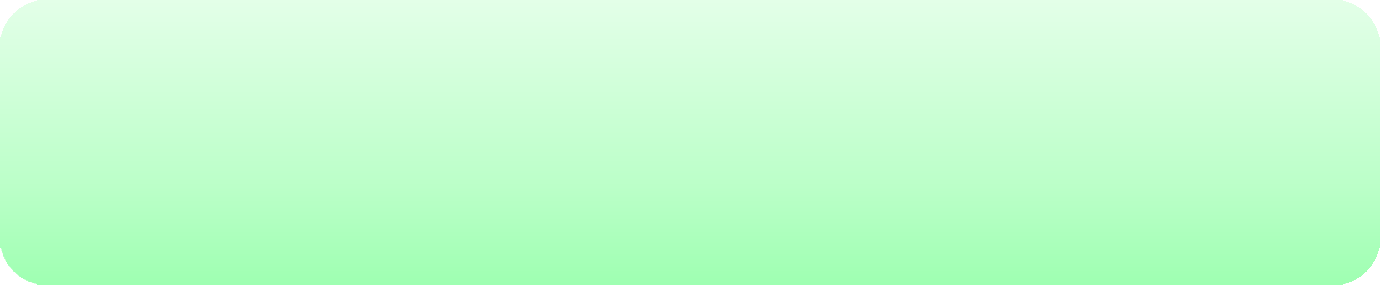 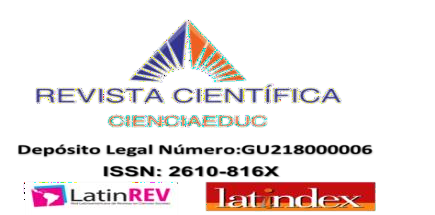 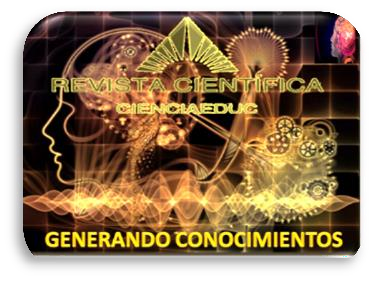 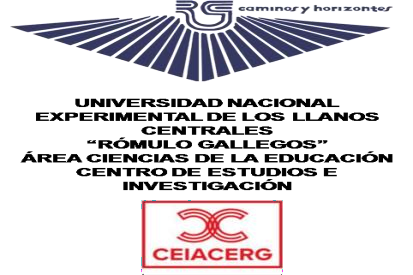 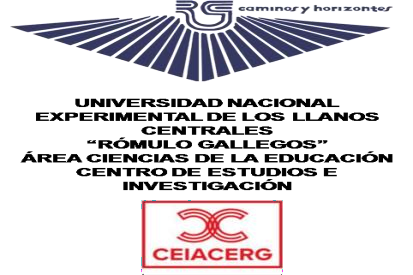 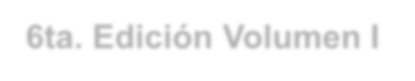 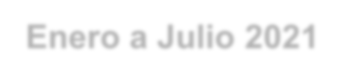 6ta. Edición Volumen I Enero a Julio 2021 Revista Semestral- Venezuela
niveles del gobierno, y todo esto, debe verse involucrado en la historia ya que estos factores son participes y constructores de la misma. Se trata esto de que los estudiantes, a partir de su identidad personal, nacional y latinoamericana aprendan a defender su país y a la humanidad, a comprender su posición dentro de la sociedad. En este caso, Pietri (1978) afirmó que los venezolanos tenían una imagen tan errada de su historia, que este retrato más bien se debe ver como una antihistoria, por lo que escribió:
…La imagen sucinta y superficial que la inmensa mayoría de los venezolanos tiene de su historia no sólo es insuficiente y fragmentaria sino que es contraria a la  verdad  y  hace  imposible  comprender  y  explicarse  los  sucesos,  sus protagonistas y sus motivos. Es casi, en el más preciso sentido, una antihistoria (p. 3).

No ha sido ni será fácil modificar este esquema de pensamiento inculcado durante décadas, pero en algún momento habrá que encauzar el asunto. Por su parte, Arturo Uslar Pietri utilizó el término de la antihistoria para identificar el problema clave de la historiografía venezolana.  En lo referente a la asignatura de Historia de Venezuela, que en sus diferentes temáticas centra su atención en la valoración de personalidades históricas, al hacer referencia al proceso de liberación nacional, y no siempre atiende de forma adecuada el papel relevante que juegan las masas populares en la historia.
En tal sentido, el Sistema Educativo Venezolano no escapa de la necesidad de una transformación pedagógica en cuanto al proceso de enseñanza y aprendizaje de la historia que esté planificada desde los enfoques interpretativos e incluyentes de todas las visiones posibles de conocimiento, de la información y de la mayor aproximación posible a la realidad para establecer objetivos idóneos, claros, ajustados al análisis de una situación de partida y adaptadas a las dimensiones del cambio social que dicho Sistema debe construir. Este cambio o transformación derivada de la práctica educativa tiene que ser holístico, integral y liberador.
La importancia de esto, radica en la necesidad de que los estudiantes comprendan el significado de la vida en sociedad, siendo criado en el amor y cariño al territorio patrio y a su historia, viviendo en una sociedad democrática – pacífica, donde es necesario que cultive la vocación de ciudadanía básica. Por lo que no hay que desestimar que, la historia escolar es, desde sus orígenes, un plato cocinado por los gobiernos para socializar a la juventud y formar su identidad y conciencia nacional.  Ha sido siempre así, y sigue siéndolo, en prácticamente todos los países del mundo. Por ello, el aprendizaje de la historia presenta rasgos fundamentales, valiosos y estratégicos,
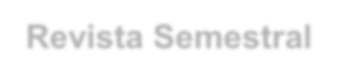 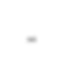 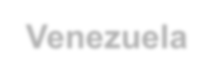 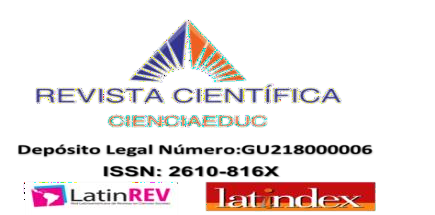 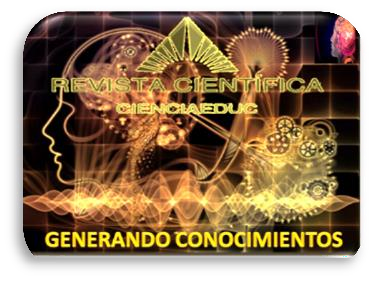 Volumen 4,  Número 1  Enero a Julio 2021
Revista Semestral. Venezuela
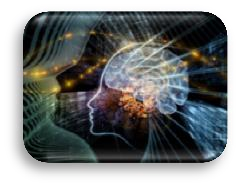 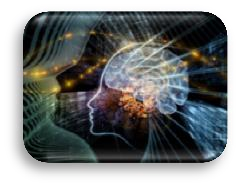 La Historia Regional y Local: Conocimientos Esenciales Dentro de la Educación Media
MSc Jesús Gerónimo García
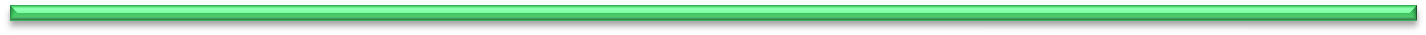 183
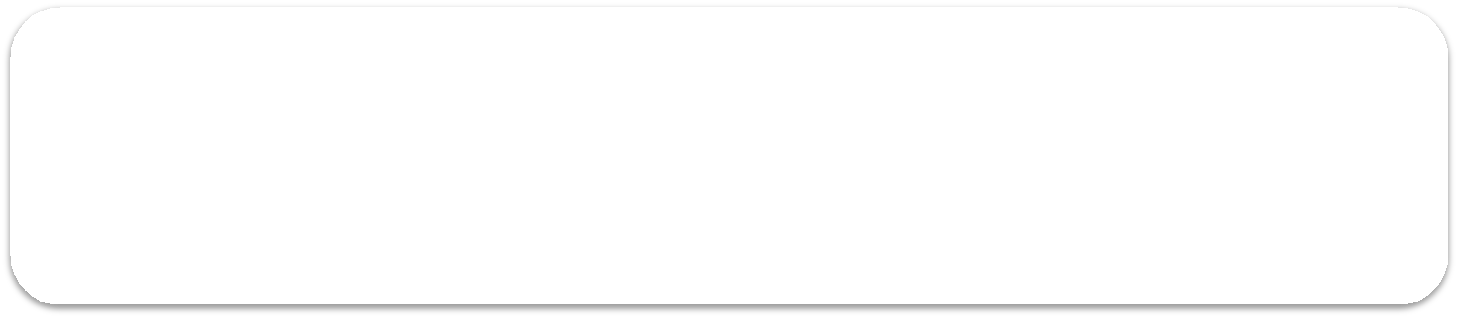 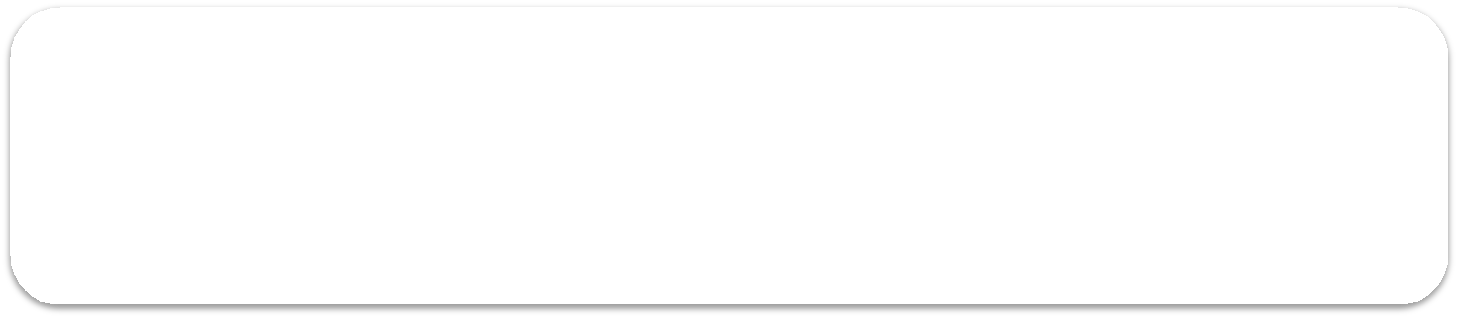 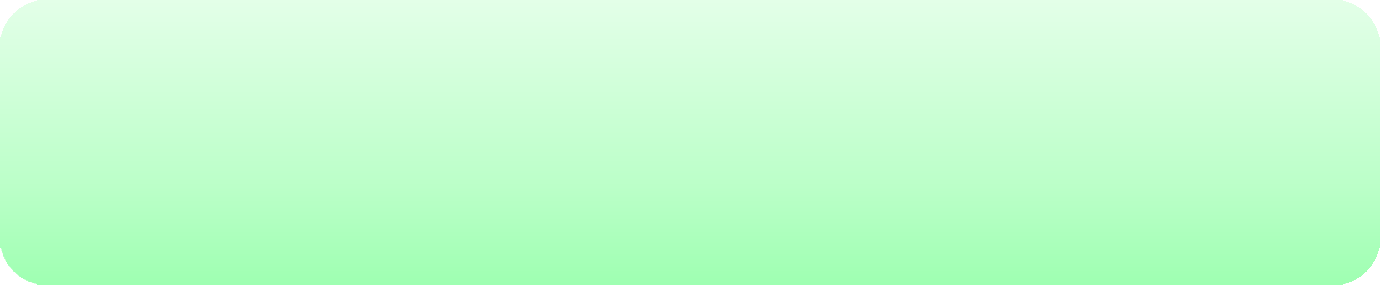 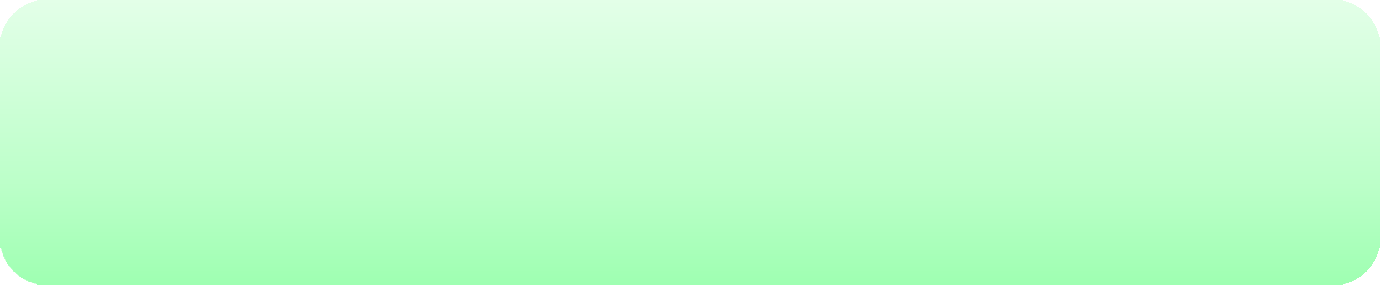 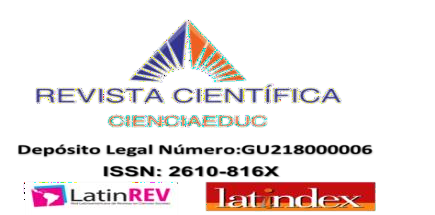 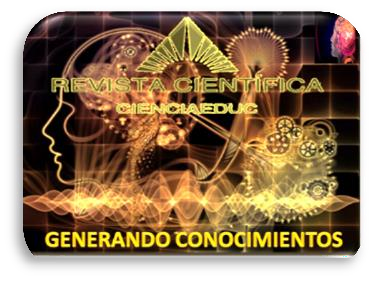 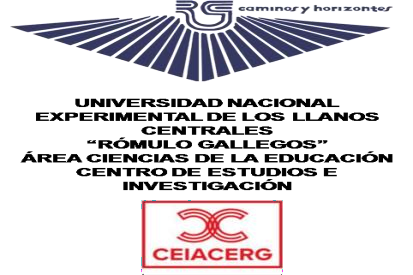 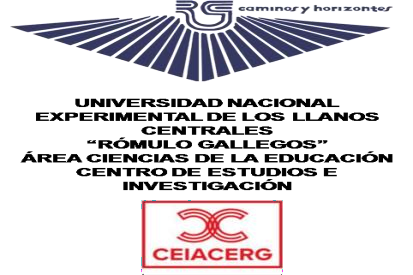 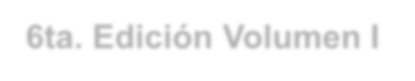 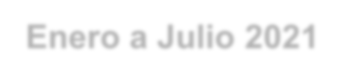 6ta. Edición Volumen I Enero a Julio 2021 Revista Semestral- Venezuela
por tratarse de una disciplina que estudia el quehacer de los seres humanos y las motivaciones de las generaciones para cimentar el desarrollo de los pueblos en un diálogo permanente entre pasado y presente que permita articular un andamiaje universal para preparar al futuro. Desde una perspectiva crítica, es ineludible facilitar la edificación de una visión histórica en el estudiante, haciéndole conocer las causas y evolución de los cambios mercantiles, sociales, culturales y políticos referidos al momento que el mismo ha protagonizado, es decir, su propia historia como persona individual, dentro de su propio grupo familiar, o bien de su localidad o región donde habita para que luego pueda incluso, ampliar ese horizonte del saber histórico hacia lo nacional y hasta latinoamericano y más allá. En este sentido, el Currículo Nacional Bolivariano (2007) adopta un fundamento psicológico de postura constructivista y socio crítico en fundamentos pedagógicos de gran innovación y creatividad que al aplicarlo debidamente estimula al educando al aprendizaje de la historia a la cual pertenece.
En  la  actualidad  es  evidente  la  agrupación  de  las  materias  por  áreas  del  conocimiento, correspondiéndole a la historia el área geografía, historia y ciudadanía, restringiendo así el número de horas asignadas a esta importante asignatura y su extenso contenido, con lo cual se dificulta poder establecer el puente necesario e indispensable entre pasado y presente, cuestión que se complementa con la ausencia de la enseñanza de la Historia de Venezuela en el tercer y quinto año de la educación media, lo cual da paso a la desinformación, descontextualización y desconocimiento de nuestro pasado y raíces en pro del proceso de transculturización que vive el mundo globalizado. Esta reducción evidencia no sólo una segmentación y parcelamiento de la enseñanza de la historia en períodos desconectados unos de otros, que dificultan al estudiante la comprensión de su cotidianidad, también una selección y jerarquización del conocimiento a enseñar, más allá del proceso de desprendimiento intelectual que debe realizar el docente para cubrir los requerimientos del sistema otorgar una visión completa aunque superficial de toda la historia, donde predomina la simple transmisión de contenidos organizados sin ningún tipo de conexión- en un tiempo corto y restringido para unos contenidos tan extensos.
Esto ha incidido en el desconocimiento de las raíces y antepasados que deberían constituir la base de la sociedad e identidad de Nación, tal como lo plantea Ferro (1990), cuando establece que “Los antiguos países (…), ya vieron disolverse su identidad en un pasado anónimo” (pág. 10), debido a que la historia permite controlar lo que se quiere transmitir del pasado, siendo las potencias dominantes  las  encargadas  de  entregar  a  todos  un  pasado  uniforme  para  eliminar  la heterogeneidad de los pueblos y así legitimar su dominio. En efecto, la voluntad de que el docente se esmere por dar significativas clases de historia, se pierde entre la gran gama de información contrastante, que solo busca la memorización, alejándose de la consolidación de la conciencia
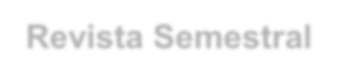 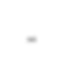 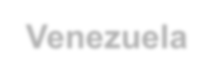 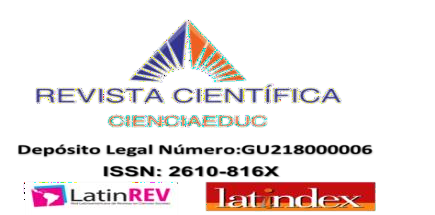 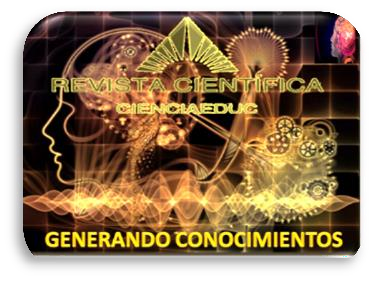 Volumen 4,  Número 1  Enero a Julio 2021
Revista Semestral. Venezuela
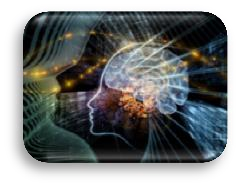 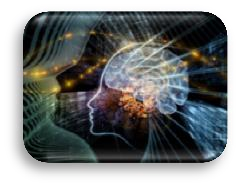 La Historia Regional y Local: Conocimientos Esenciales Dentro de la Educación Media
MSc Jesús Gerónimo García
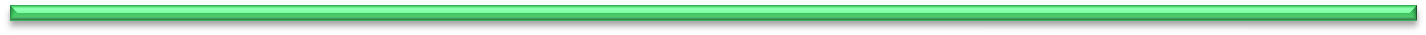 184
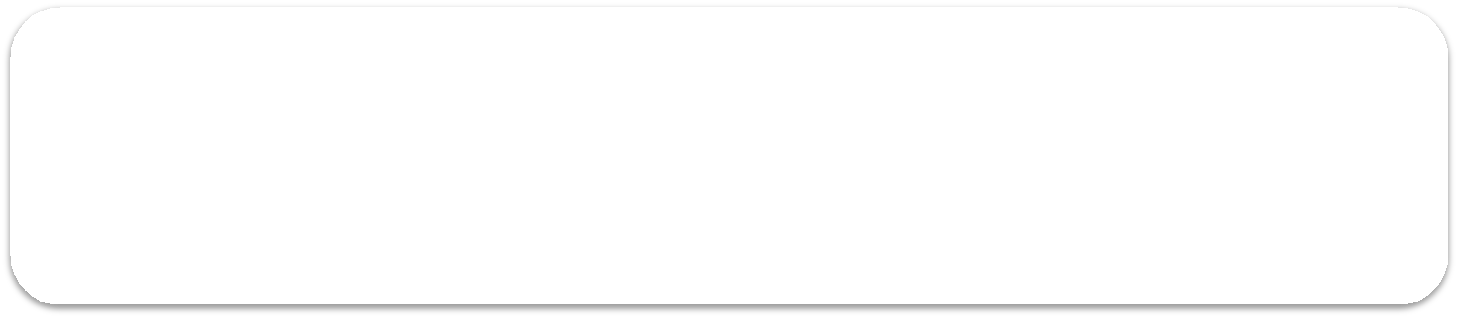 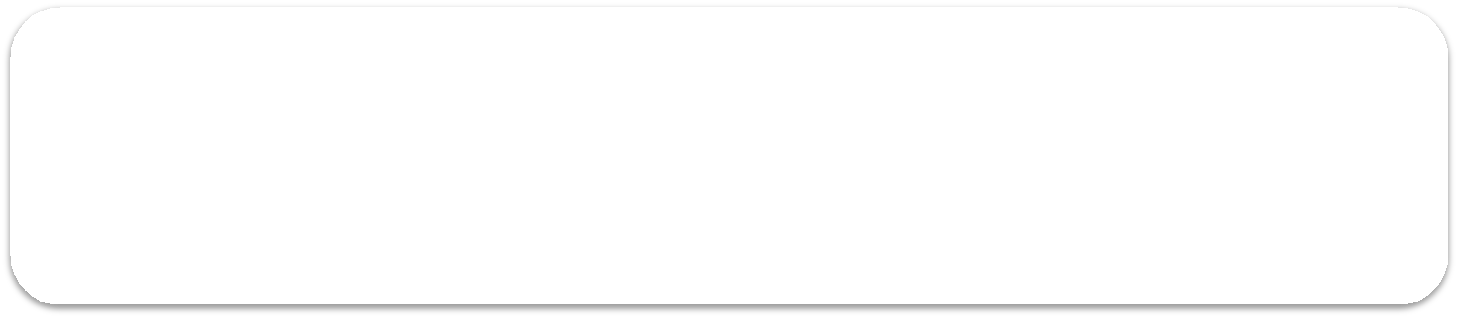 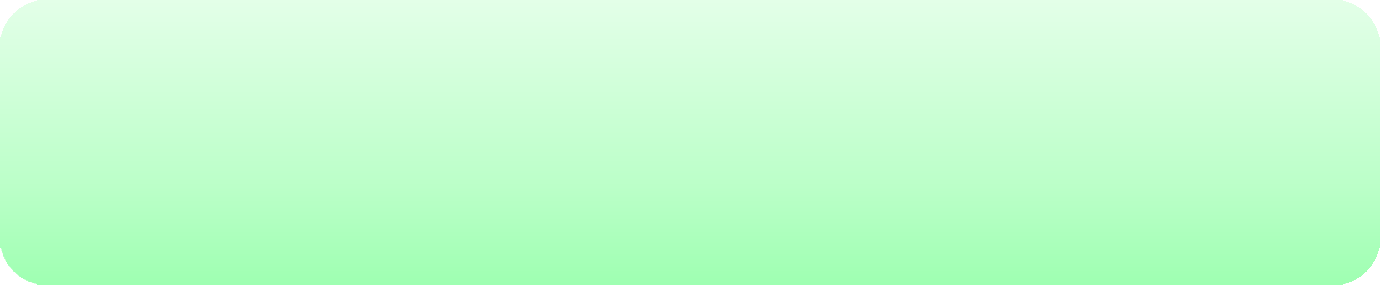 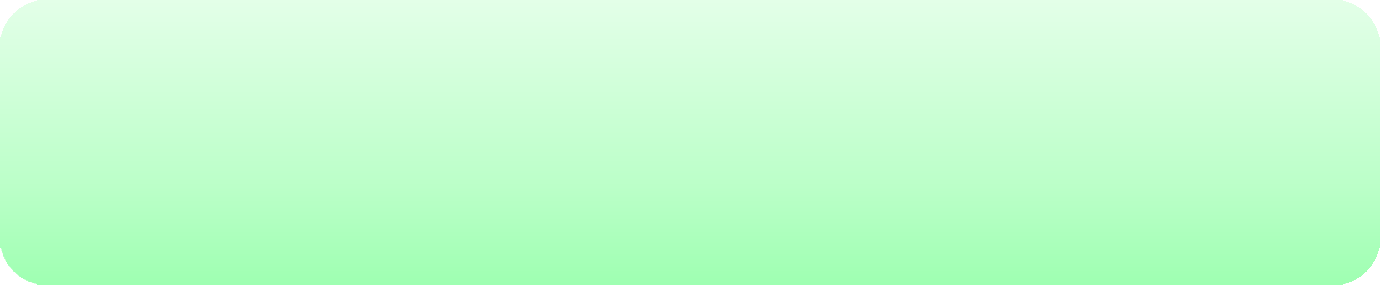 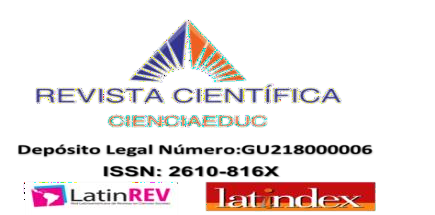 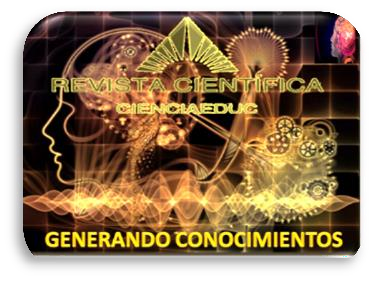 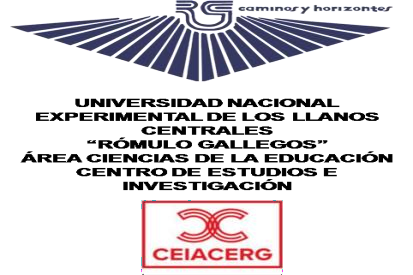 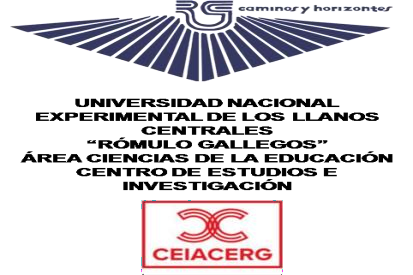 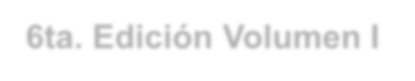 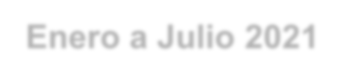 6ta. Edición Volumen I Enero a Julio 2021 Revista Semestral- Venezuela
histórica que permita aflorar en el estudiante, el respeto, la importancia, la equivalencia y la identidad hacia los ritmos históricos y las cotidianidades regionales y locales, descritas en torno a los diferentes procesos cumplidos en espacios y tiempos específicos que delinean, en este caso, el carácter particular de Guárico y Calabozo.
De todo lo antes dicho, como docente de ciencias sociales, surgen interrogantes para dar inicio a un proceso reflexivo pedagógico que conlleva a la búsqueda de respuestas para mejorar el aprendizaje significativo en los estudiantes de educación, en tanto, se mencionan las siguientes interrogantes: ¿Cómo se concibe la realidad histórica regional y local en la educación media?;
¿Cuáles son los aspectos más relevantes de esta realidad pedagógica?; ¿será necesario analizar los aspectos integradores de los contenidos en los referentes teóricos?; en tanto, se tiene como Propósito General: Comprender los aspectos de la historia regional y local como conocimientos esenciales en la educación media, y de este surgen los Propósitos Específicos: Develar la importancia de la historia regional y local en la población estudiantil de la educación media; comprender los aspectos más relevantes de la historia regional y local en el desarrollo formativo de los estudiantes y por último y analizar aspectos integradores de los contenidos en los referentes teóricos actuales del currículo nacional bolivariano en la educación.
Desde esta perspectiva, esta realidad pedagógica se sustenta en las Posturas Teóricas de Teoría Socio Cultural de Vygotsky (1977) porque concibe la actividad social y la necesaria orientación y dirección por parte de los adultos (padres, representantes, docentes y otros actores sociales) para lograrla en la contextualización cultural como experiencia histórico-social. Vygotsky sostiene que los niños desarrollan su aprendizaje mediante la interacción social: van adquiriendo nuevas y mejores habilidades cognoscitivas como proceso lógico de su inmersión a un modo de vida. Aquellas actividades que se realizan de forma compartida permiten a los niños interiorizar las estructuras de pensamiento y comportamentales de la sociedad que les rodea, apropiándose de ellas.
La Teoría Sociocultural del psicólogo Lev Vygotsky (1978) sustenta este tema porque tiene implicaciones trascendentes para la educación y la evaluación del desarrollo cognoscitivo. Así pues, muchos niños se ven beneficiados gracias a la orientación sociocultural y abierta que desarrolló Vygotsky. Esta teoría tiene consonancia con la investigación porque hace aportes fundamentales a que la perspectiva contextual de la cultura ha sido el énfasis en el aspecto social del desarrollo del ser humano, por lo tanto, esta presunción defiende que el desarrollo normal de los niños en una cultura o en un grupo perteneciente a una cultura puede no ser una norma adecuada a niños de otras culturas o sociedades. Es necesario que los estudiantes de educación media se apropien de su argot cultural y con ello, el aprendizaje de lo que se ha vivido y desarrollado en su localidad, los personajes, los aspectos relevantes que ha tenido la dinámica de
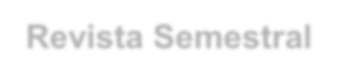 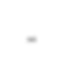 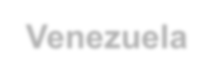 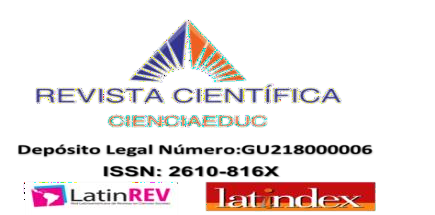 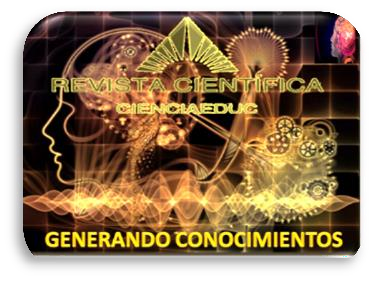 Volumen 4,  Número 1  Enero a Julio 2021
Revista Semestral. Venezuela
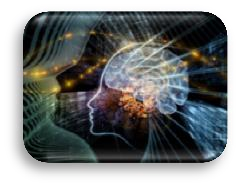 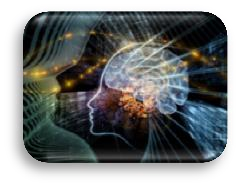 La Historia Regional y Local: Conocimientos Esenciales Dentro de la Educación Media
MSc Jesús Gerónimo García
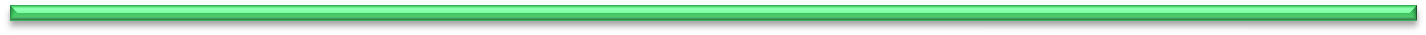 185
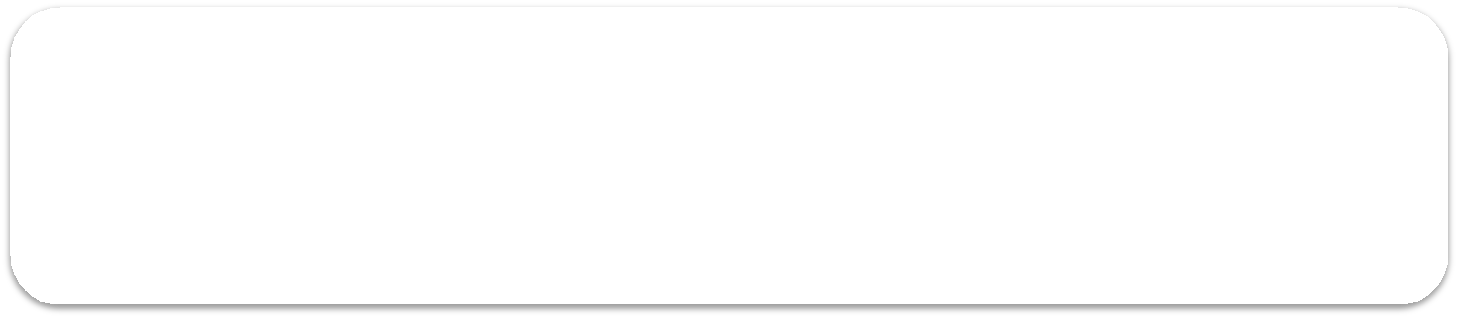 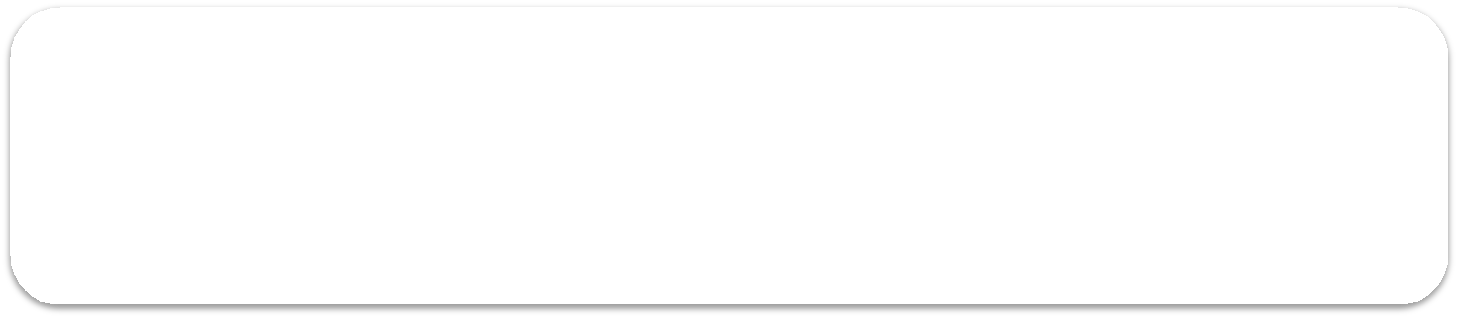 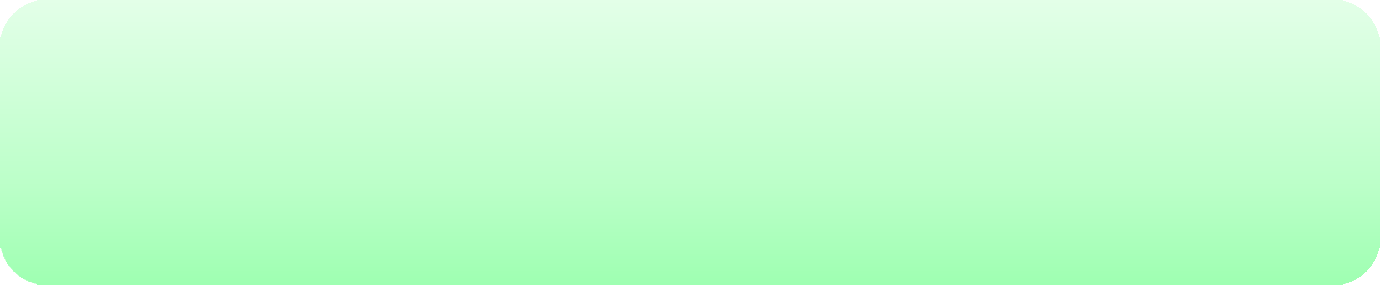 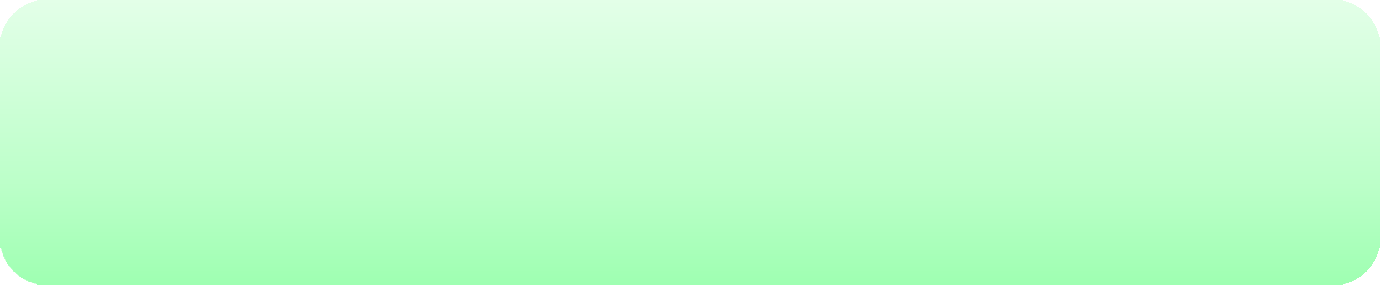 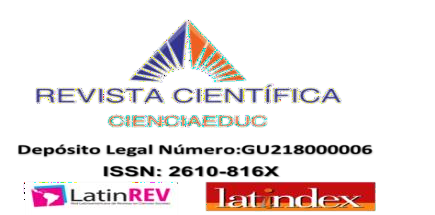 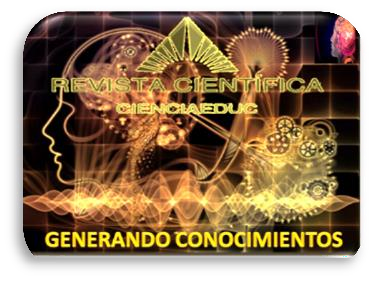 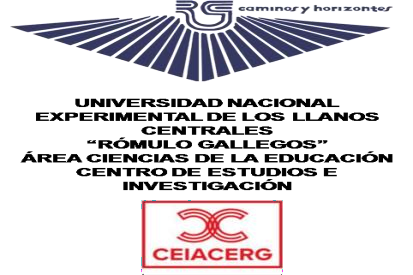 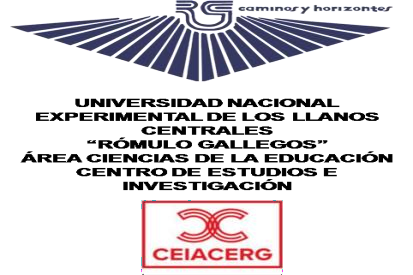 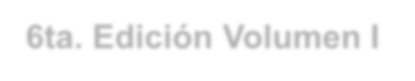 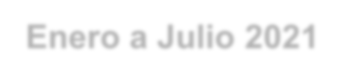 6ta. Edición Volumen I Enero a Julio 2021 Revista Semestral- Venezuela
la realidad social que los ha precedido y la del presente, por lo que, Vygotski señalaba que la inteligencia se desarrolla gracias a ciertos instrumentos o herramientas psicológicas que estudiante encuentra en su medio ambiente (entorno); oportuno esto con el objetivo general de este trabajo de grado ya que busca el desarrollo intelectual y el apego de la historia que se desarrolla en el ambiente cercano de los individuos que en mucho sentido, son parte de ella o han tenido que ver por sus relaciones familiares.
Otra de las teorías importantes dentro de este contenido es la del Aprendizaje Social de Bandura (1980) postula que los humanos adquieren destrezas  y conductas de modo operante e instrumental, rechazando así que los aprendizajes se realicen, según el modelo conductista. Pone de relieve como “entre la observación y la imitación intervienen factores cognitivos que ayudan al sujeto a decidir si lo observado se imita o no. También que mediante un modelo social significativo se adquiere una conducta empleando solamente el aprendizaje instrumental. En tanto, es importante que tanto los docentes como los padres de familia se dediquen a cultivar el amor por la historia regional y local de los estudiantes con visitas guiadas al Casco Colonial, en el caso de Calabozo, a la Represa Generoso Campilongo, por ejemplo y que esto sea motivo de inspiración para la investigación, la comprensión de esos elementos y todo lo que con ellos, tiene que ver en su estructuración y permanencia en el tiempo.
En este orden de ideas, la investigación tiene su Cimiento Metodológico en los principios interpretativos porque se basa en la interpretación de las ideas y de la valoración de las mismas; Desde una representación ontológico y epistemológico: representa ideas de la sociedad, se fundamenta más en la filosofía que en la investigación práctica; la ciencia es parte de la sociedad, no hay una sola manera de concebir la sociedad y la ciencia. Es posible asimilar esta elección a la noción de paradigma. Busca el modo adecuado de explicarlo: para un fenómeno que se quiere estudiar, se pasa del plano más general y abstracto al plano más cercano a los objetos estudiados. Depende de las concepciones de la sociedad y de la ciencia que se debe tener ante el conocimiento y su aprendizaje.
Lo antes dicho se refuerza epistémicamente en el Método Etnográfico porque él  tiene que ver el estudio de los modelos o características de vida de los seres humanos, sus acciones y desenvolvimiento dentro de la sociedad. Es un método de investigación socioeducativa que utiliza un amplio abanico de fuentes de información, propicio para investigar y develar los elementos que conforman la historia regional y local de Calabozo y con ello se participa abiertamente en la vida cotidiana de las personas, para lograr arrojar luz sobre los problemas o temas que se estudien. El comportamiento de las personas sólo puede ser entendido dentro del contexto sociocultural, dada la centralidad que tiene el significado en la descripción etnográfica.
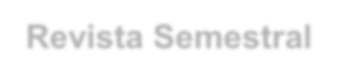 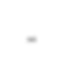 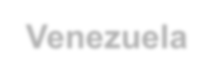 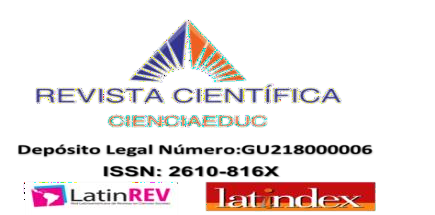 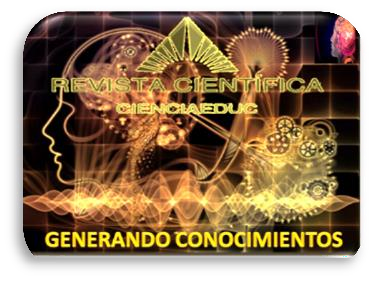 Volumen 4,  Número 1  Enero a Julio 2021
Revista Semestral. Venezuela
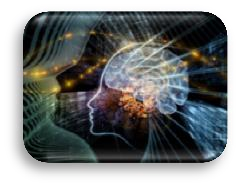 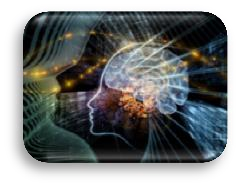 La Historia Regional y Local: Conocimientos Esenciales Dentro de la Educación Media
MSc Jesús Gerónimo García
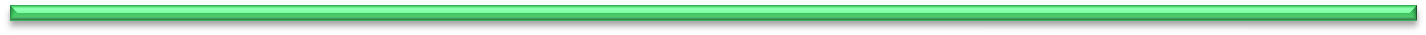 186
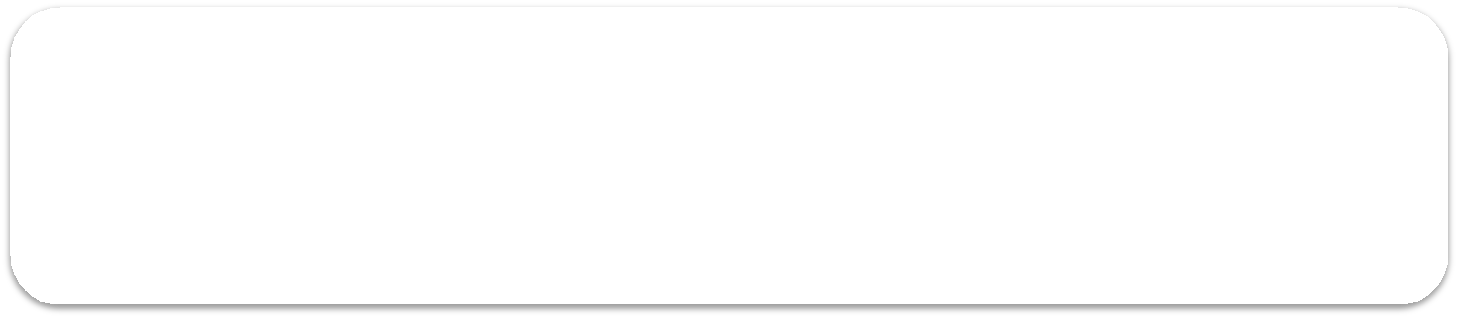 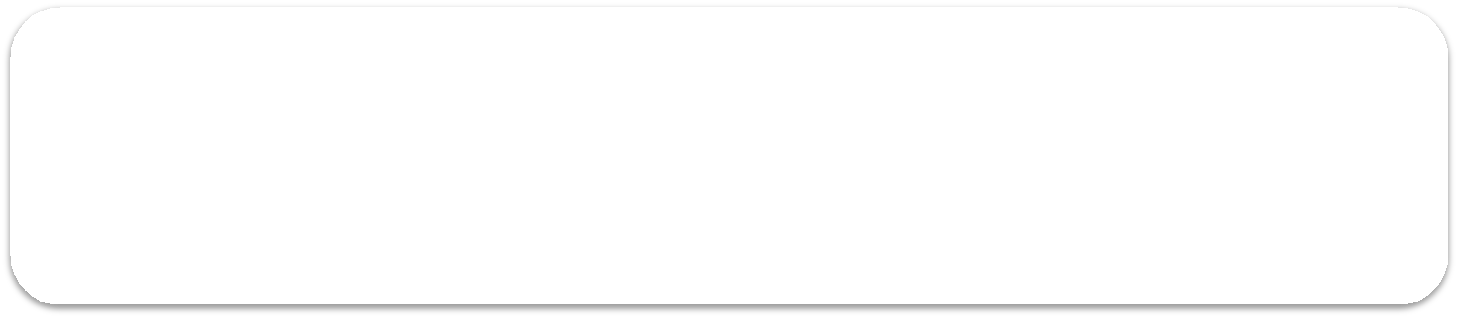 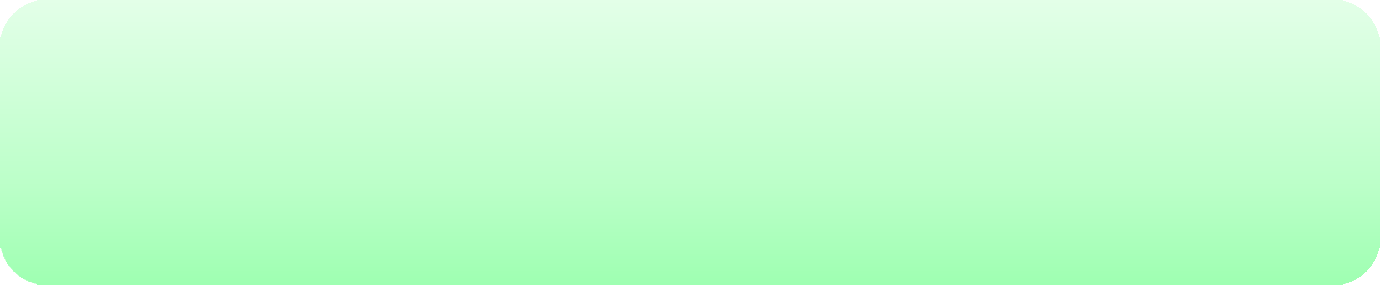 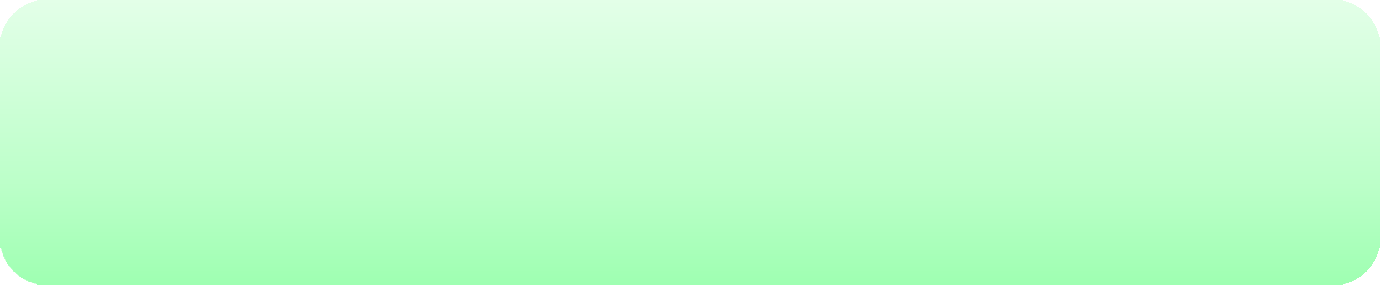 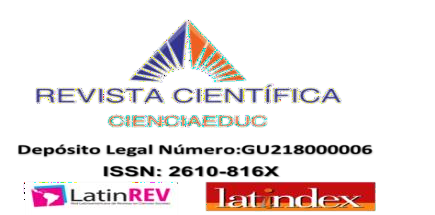 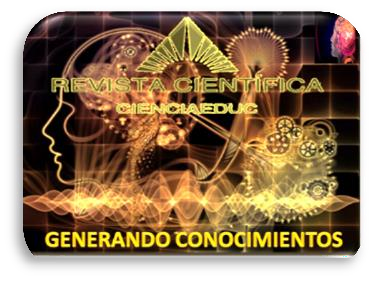 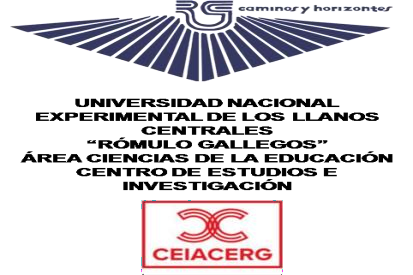 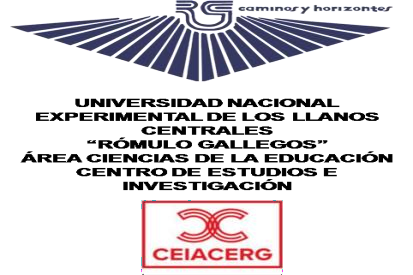 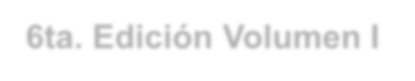 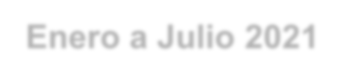 6ta. Edición Volumen I Enero a Julio 2021 Revista Semestral- Venezuela
Es necesario que la ciencia se construya desde las bases sólidas del conocimiento de la cultura, de las características que tiene la sociedad, esto, basado en el análisis de conceptos que ayude a comprender la realidad. Unido esto a la investigación pedagógica que tiene un marcado carácter social, su objeto de estudio es la educación del hombre, vista y analizada como proceso, con una concepción holística, en la que se puede estudiar a los individuos que intervienen en el proceso educativo, al contexto educativo, al propio proceso o algunos de los componentes que lo integran. Su carácter holístico hace que para cualquier objeto de estudio que se aborde, sea necesario que todos ellos intervengan de una forma u otra en éste. Luego la investigación pedagógica, al igual que cualquier otra investigación social, constituye un proceso complejo.
Dentro de esta óptica, el enfoque metodológico utilizado ayuda a profundizar la complejidad de la necesidad que existe en la educación media sobre la enseñanza de la historia regional y local como una asignatura propia del currículo educativo; es necesario que los estudiantes tengan motivos axiológicos, culturales y pedagógicos para amar lo que es de ellos, su historia, los elementos que la conforman porque si bien es cierto que se conozcan temas como la segunda guerra mundial, se hace imperativo que se describan los elementos consecuenciales que esto tuvo sobre la localidad: la llegada en masa de extranjeros, la diversificación de la economía para el momento y por supuesto, lo que tiene que ver eso con lo que se vive en la actualidad en lo económico, político, educativo, cultural, entre otros elementos que puedan conformar el tema, esto como ejemplo de los múltiples factores necesarios que hacen falta investigar y conocer por parte de los estudiantes y sus docentes.
Visto de esta forma, con bases en la realidad estudiada y en los instrumentos de recolección de información aplicados a través de la técnica de una entrevista, el trabajo tiene como resultados la necesidad inminente de la creación de una cátedra de historia regional y local, que este sea un apartado en uno de los años de la educación media para que los estudiantes valoren con mayor ímpetu sus raíces; también es importante decir que durante el proceso de investigación, se observó que es imperativo que los docentes busquen estrategias y fórmulas adecuadas para la enseñanza de la historia, que sea atractiva y deje a un lado lo superfluo por la investigación, la búsqueda de información desde la innovación educativa. Se observa en los estudiantes un profundo deseo de conocer su terruño, su historia, de lo que los caracteriza y a veces parece abstracto a su realidad. En este sentido, el individuo como parte de una región y a su vez de una comunidad, ha de identificarse con ella. Ésta es la percepción que integra el desarrollo de la personalidad en conjunto con la identidad sociocultural que persiguen los objetivos escolares. En otras palabras, el estudiante tiene que desarrollar un sentido de identidad propia y un concepto adecuado de sí mismo a partir de la afirmación de los valores de su cultura y su pueblo.
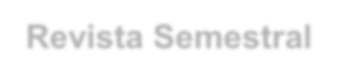 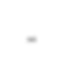 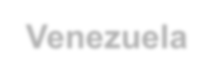 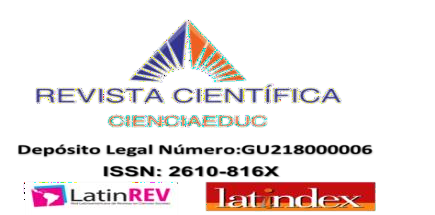 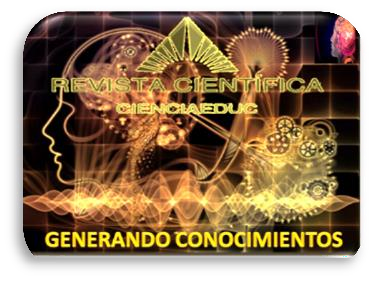 Volumen 4,  Número 1  Enero a Julio 2021
Revista Semestral. Venezuela
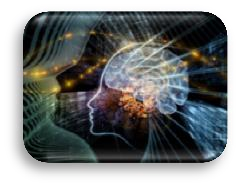 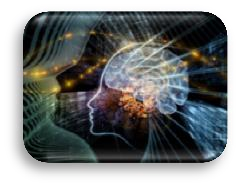 La Historia Regional y Local: Conocimientos Esenciales Dentro de la Educación Media
MSc Jesús Gerónimo García
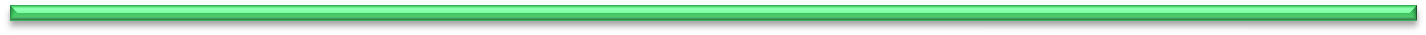 187
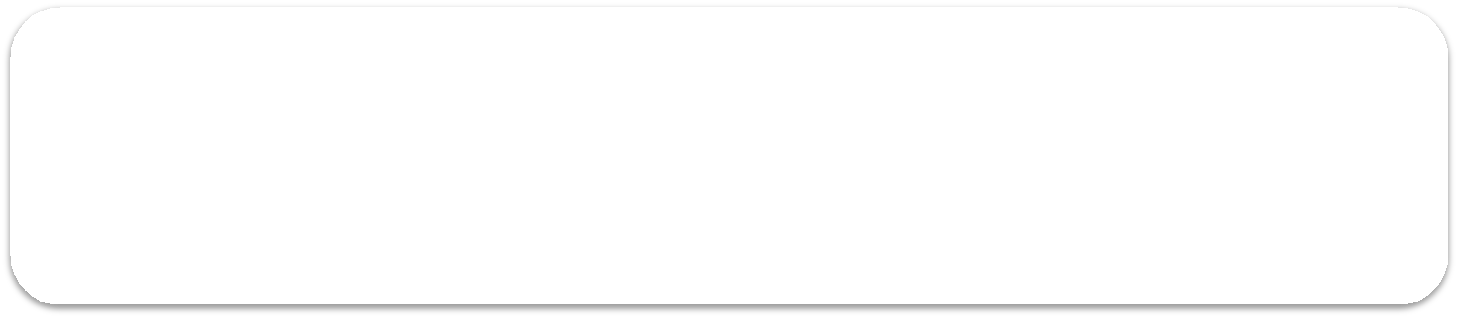 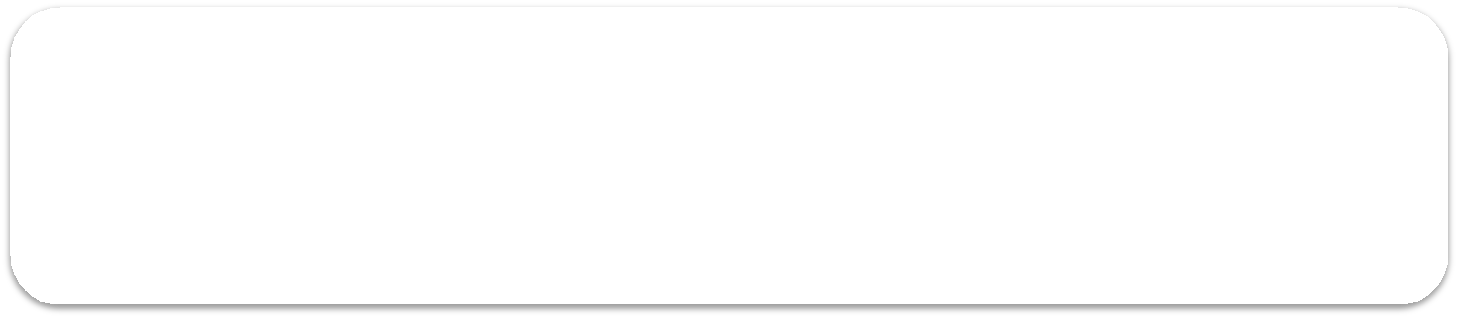 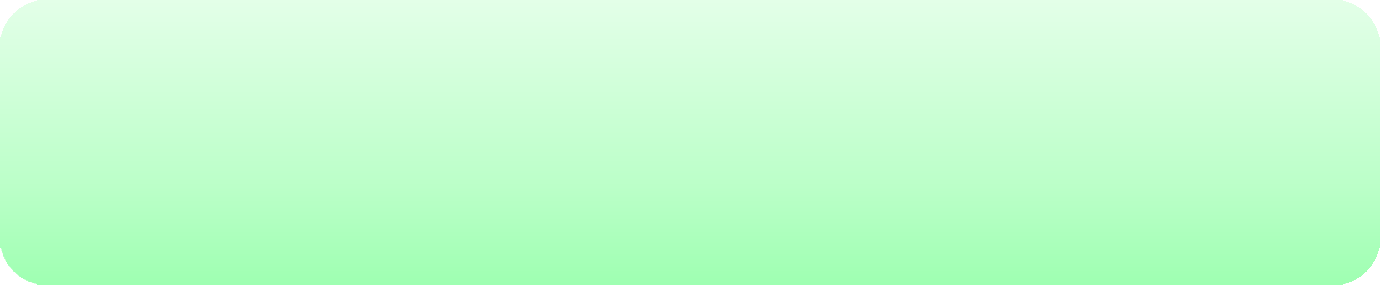 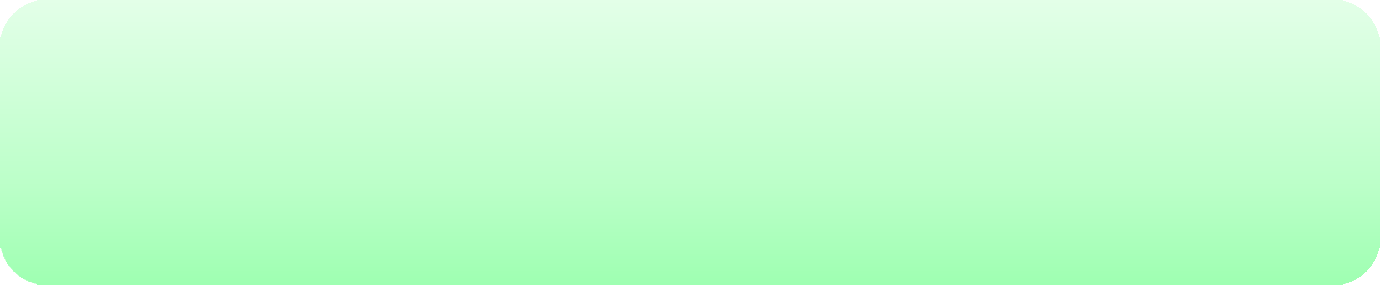 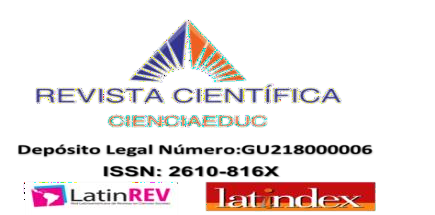 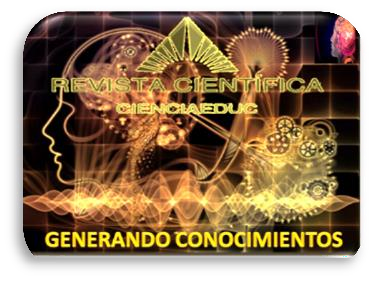 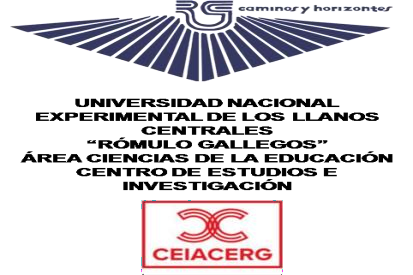 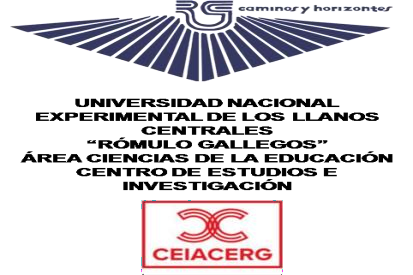 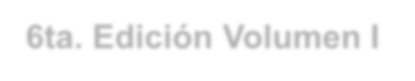 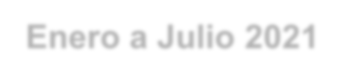 6ta. Edición Volumen I Enero a Julio 2021 Revista Semestral- Venezuela

De esta manera, se establece que la identidad es un sentido de conciencia de que se pertenece a un conjunto humano con el cual se comparten visiones, sentimientos, preceptos morales, estéticos, religiosos y formas de vivir la vida. En este contexto, la enseñanza aprendizaje de los estudiantes a partir de su localidad es un recurso incuestionable e ineludible, necesario para el desarrollo de valores cívicos, morales y culturales, y a su vez, esto puede contribuir con la transformación y equilibrio del país a través de sus ciudadanos. Así mismo, la ilustración de la historia local es un recurso idóneo para fomentar el sentido de pertenencia, identidad sociocultural y valor patrimonial histórico en los estudiantes, la identidad está ligada a la historia y al patrimonio cultural. En consecuencia, es importante que tanto historiadores como docentes, sumen esfuerzos por la investigación desde el ámbito de las ciencias sociales, desde esta perspectiva Marc Bloch plantea que, en principio, antes que el deseo de conocimiento y que la pretensión de constituirse como obra científica consiente de sus fines, la historia produce una atracción: distrae y produce placer.
Otra arista que se tiene como resultado es la comprensión de la historia regional y local que según Medina (2005) “es aquella que remite al pasado de las localidades, sean parroquias, barrios o urbanizaciones, ofreciéndonos un panorama de las motivaciones, individuales y colectivas, de un gran valor para el conocimiento, cultivo y uso de la población en general”. La historia local es la especialidad de la ciencia histórica que toma como objeto el pasado de una localidad. Es una de las más antiguas, pues desde el origen de la historia en la localidad griega, se privilegia por los historiadores la referencia a su polis propia. La perspectiva de lo local ha tenido como continente más antiguo y extenso a la historia social; a este horizonte se le suma una vocación interdisciplinaria que no siempre han manifestado otras orientaciones dentro de la Historia.
Como complemento, la enseñanza de la historia  regional y local persigue la promulgación de la realidad social en torno a procesos sociales que se van dando en el momento en que se viven y donde es imperante buscar y brindar una explicación de lo que ha pasado hasta llegar ahí, es justamente, la historia regional y local, la principal herramienta para asumir como propiamente es, la cultura, tradición y acontecimientos de distintos tiempos. La investigación a esta escala, es en su esencia, un aspecto coyuntural de distintas estructuras a escala nacional y que en ocasiones, radica hasta en el plano internacional, como es el caso del estudio del Casco Colonial de Calabozo, por ejemplo, que denota características de los llanos venezolanos por estar estructurado en esta zona, implica una actuación significativa de los indígenas, esclavos, españoles y otros. El propósito fundamental de toda educación es preparar para el mundo de la vida; la actividad educativa no es solo un acto unilateral de transmisión o de incorporación
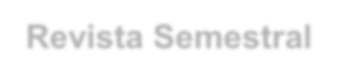 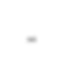 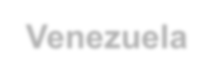 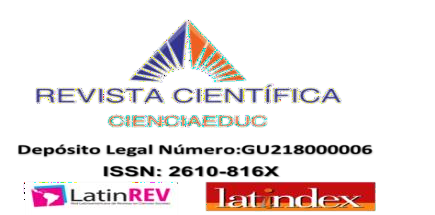 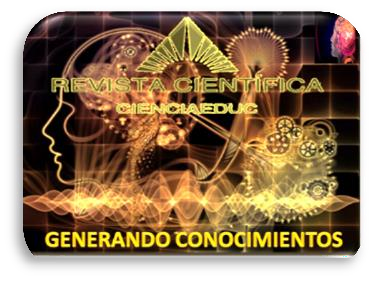 Volumen 4,  Número 1  Enero a Julio 2021
Revista Semestral. Venezuela
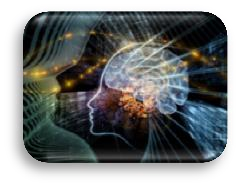 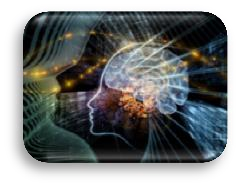 La Historia Regional y Local: Conocimientos Esenciales Dentro de la Educación Media
MSc Jesús Gerónimo García
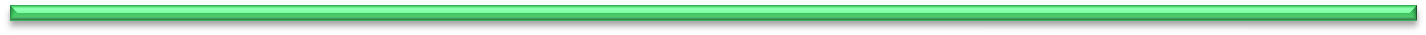 188
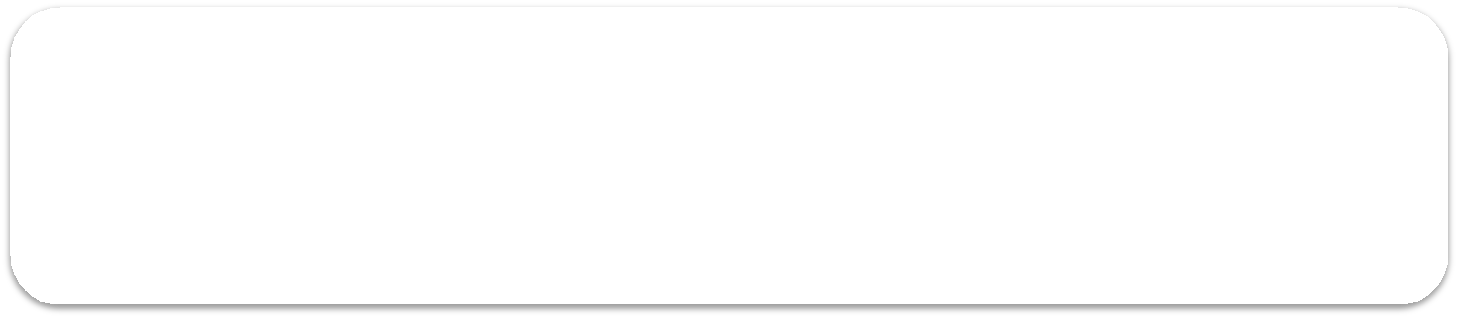 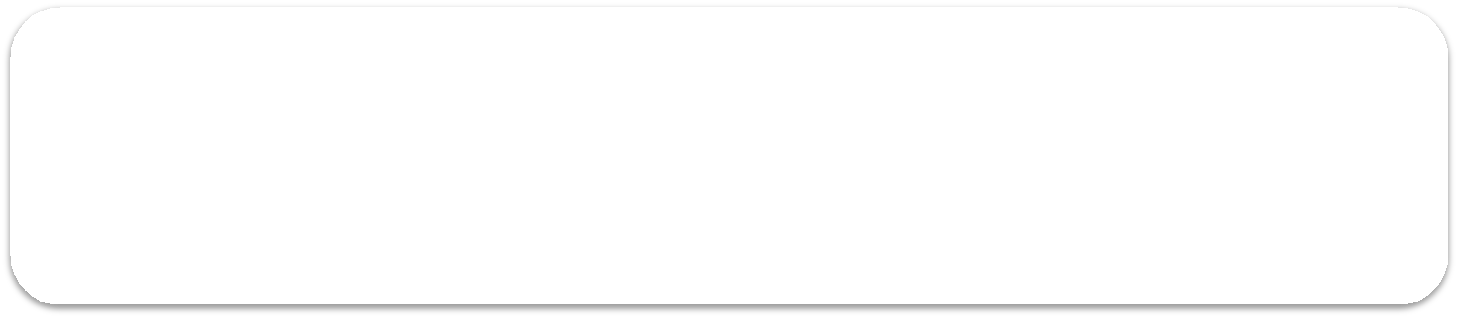 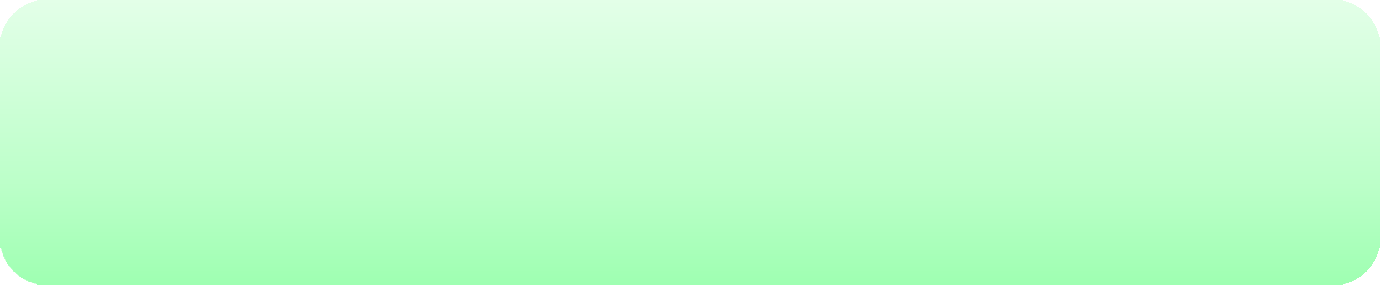 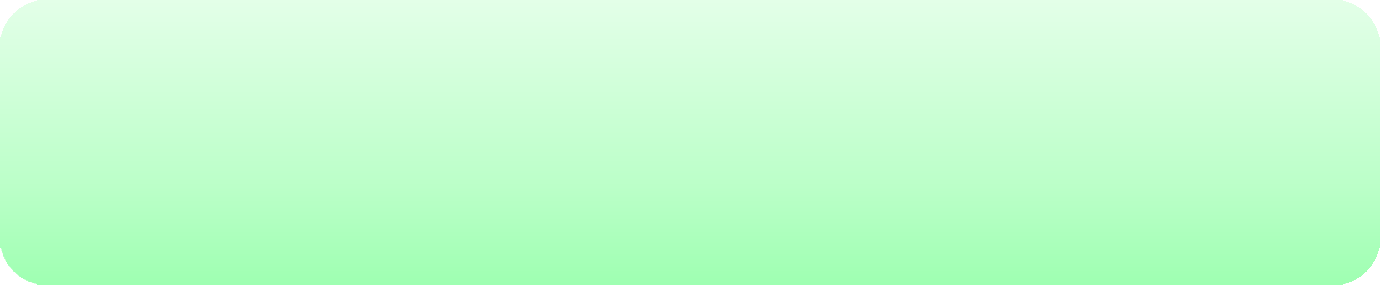 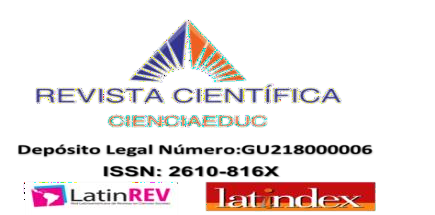 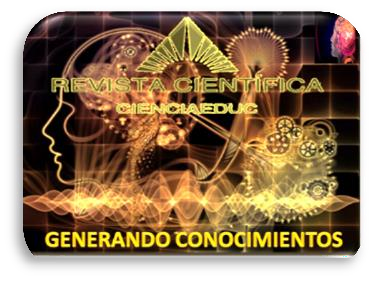 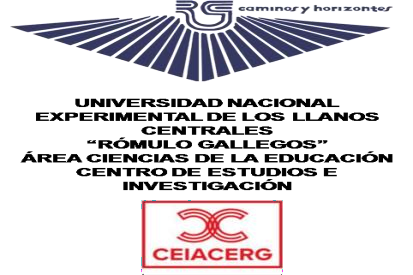 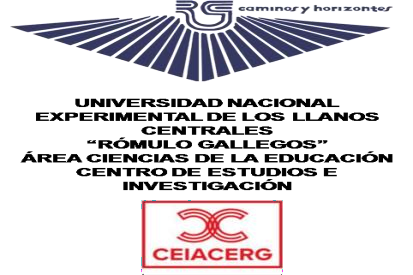 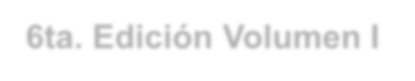 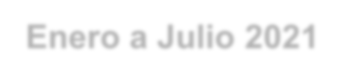 6ta. Edición Volumen I Enero a Julio 2021 Revista Semestral- Venezuela

Pasiva de saberes y conocimientos; la educación es también un proceso mediante el cual el propio sujeto crea y recrea los sentidos del conocimiento. Si esto acontece con los conocimientos de las llamadas ciencias naturales y exactas, donde es posible una mayor formalización de los métodos y los objetos de conocimiento, mayor es el juego de reinterpretación y si se quiere de libertad en relación con saberes que condensan representaciones sociales, tradiciones culturales, referencias éticas, morales y normativas, donde el estatuto de legalidad científica y objetiva es de suyo más problemático y falible , puesto que cae en el campo de la comprensión de los sentidos.
A manera de conclusión, el ser humano se desempeña dentro de un sistema social donde están establecidas las instituciones, entre ellas las educativas. Estas últimas, como se conoce, son pilares fundamentales en la transmisión de conocimientos y valores, por lo que están obligadas a orientar y reorientar los nuevos paradigmas que se hacen necesarios para lograr los cambios profundos que requiere la sociedad actual, tendientes a la consolidación de valores positivos y principios que brinden armonía al sistema en general. Con relación a la educación media, es necesario vincularla con el acervo cultural, pues no se puede desligar al educando de su realidad diaria, de la cultura y sus diferentes manifestaciones y de los fines propuestos para la asignatura vinculados al desarrollo integral, a la formación en un oficio y a la integración como individuo pleno y útil a la sociedad.
La enseñanza de la historia regional y local tiene una importancia axiológica porque promueve los valores socioculturales ya que son el conjunto de normas, principios y creencias que rigen el comportamiento del ser humano dentro de la sociedad, por lo que hay que tener en cuenta que estos son aprendidos de manera pasiva desde muy temprana edad, ya que son inculcados dentro del núcleo familiar, siendo ese el primer contacto que tiene cada persona con la sociedad. Más tarde se siguen aprendiendo a lo largo de la vida en la medida en el que el ser humano interactúe en la sociedad. En tanto, la axiología es el sistema formal para identificar y medir los valores. Es la estructura de valores de una persona la que le brindo su personalidad, sus percepciones y decisiones.
Para finalizar, la enseñanza de la historia regional y local, es una fórmula que permite en el alumnado valorar lo que tiene, conocer con lo que cuenta y tener una proyección de lo que se puede tener. Es importante que se muestre una historia tangible, cognoscible, la mayoría de los hechos o acontecimientos, están representados en fuentes y con ellas, se pueden reconstruir los procesos históricos, no solo los que se ven como grandiosos, también de las comunidades, de los personajes que tienen trascendencia en los sectores: los maestros, las parteras, los líderes comunales. Es preciso que se aprenda a valorar lo que existe alrededor de las familias, incluso, dentro de ellas mismas, asumiendo que el ser humano se desenvuelve siempre dentro de un contexto social.
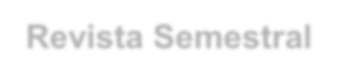 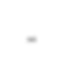 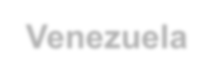 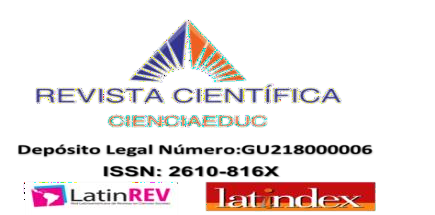 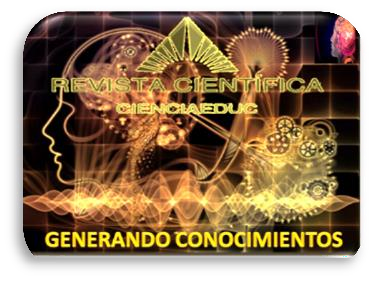 Volumen 4,  Número 1  Enero a Julio 2021
Revista Semestral. Venezuela
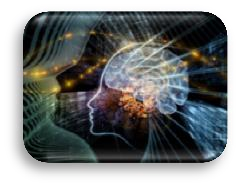 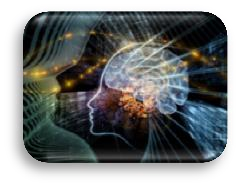 La Historia Regional y Local: Conocimientos Esenciales Dentro de la Educación Media
MSc Jesús Gerónimo García
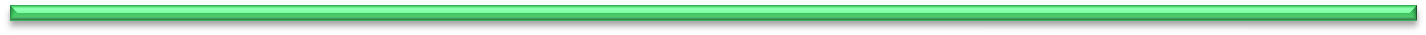 189
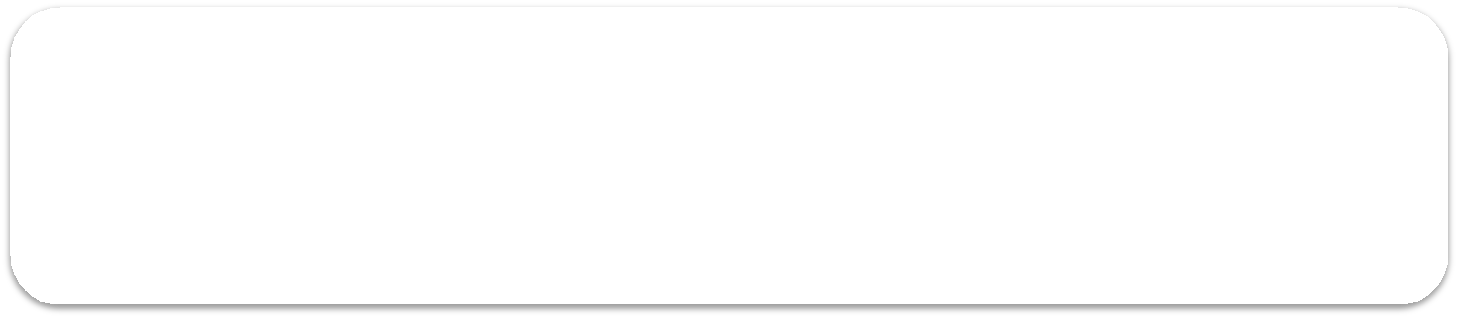 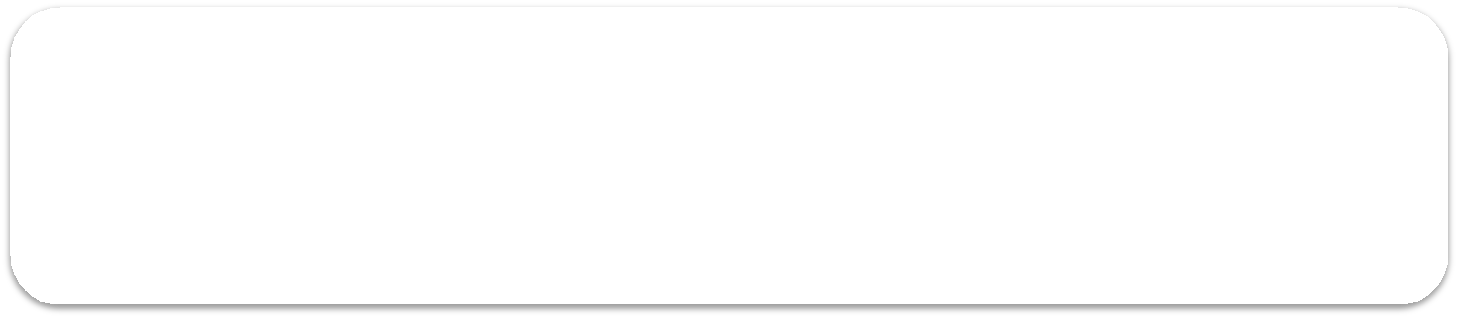 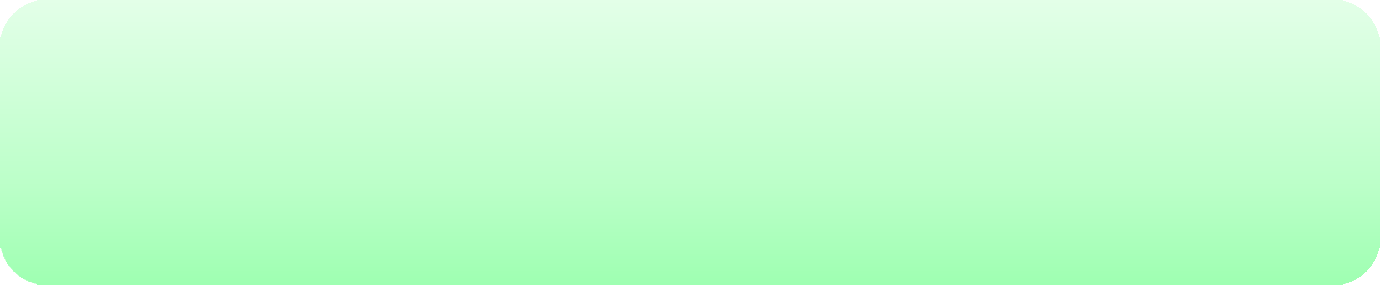 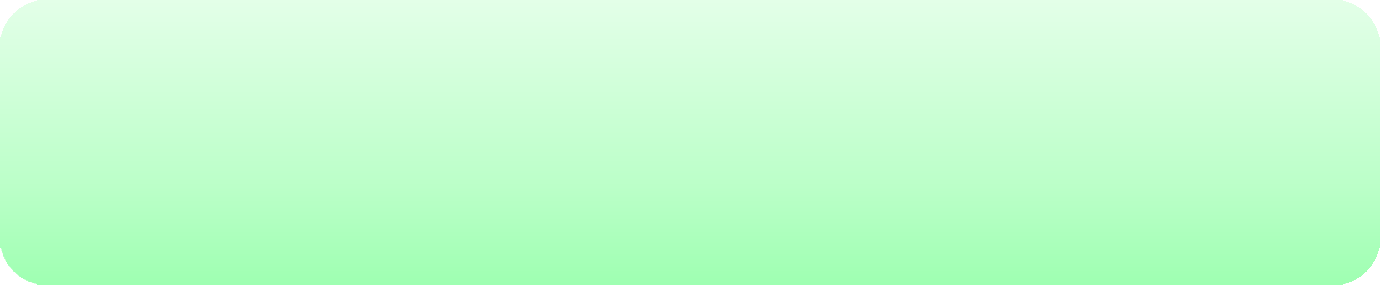 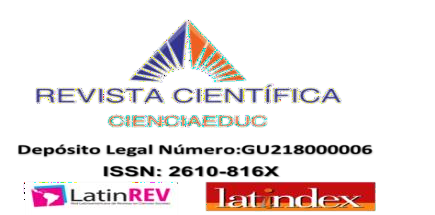 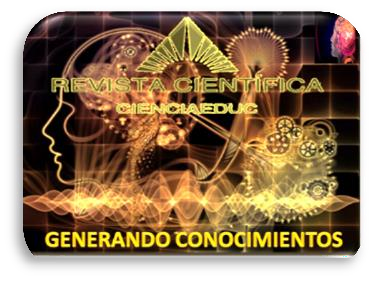 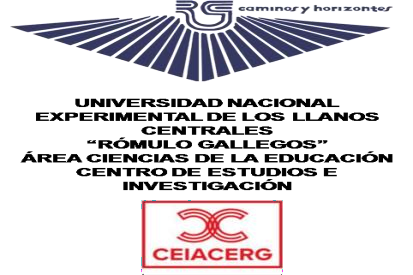 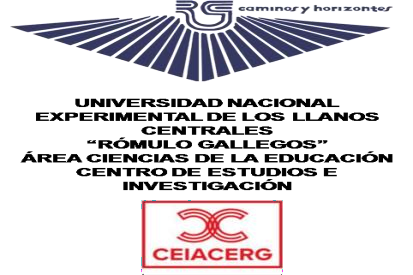 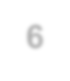 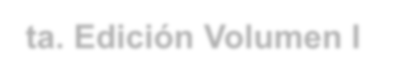 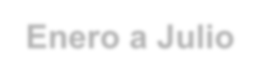 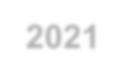 6ta. Edición Volumen I Enero a Julio 2021 Revista Semestral- Venezuela

REFERENCIAS

Bloch, M. (1988) Introducción a la Historia. (14ta. Edic) México: Fondo de Cultura Económica, Brevario, Nº 64.
Cardoso, C. (1999) Introducción al trabajo de investigación histórica. Editorial Crítica, S.L. Barcelona, España.
Febvre, L. (1975) Combates por la Historia. Barcelona: Editorial Ariel Fevbre, L. (1975) Combates por la Historia. Barcelona: Editorial Ariel
Irazábal, C. (1974) Venezuela Esclava y Feudal. José Agustin Catalá, Editor. Caracas, Venezuela. Lafaye, J. (1977) La formación de la conciencia nacional en México. Fondo de Cultura Económica.
Picón, M. (1998). Tradición como nostalgia y como valor histórico. Defensa y enseñanza de la historia patria en Venezuela. Fondo Editorial de la Contraloría General de la República. 2ª edición, Caracas.
Uslar, A. 7 de febrero de 1978. La Anti historia. Diario El Nacional.
Vygotsky, L. S. (1978). Pensamiento y Lenguaje. Madrid: Paidós.
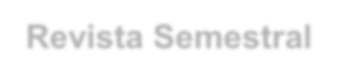 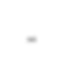 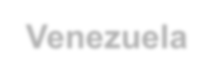 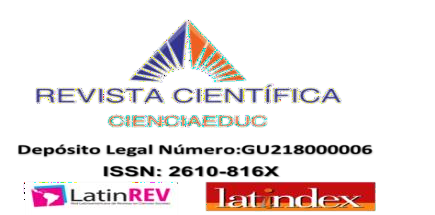 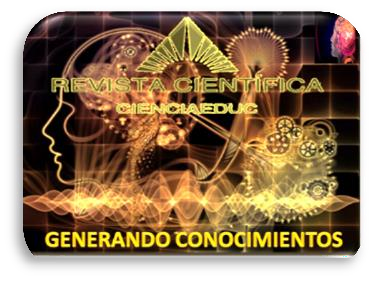 Volumen 4,  Número 1  Enero a Julio 2021
Revista Semestral. Venezuela
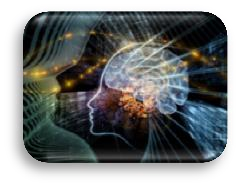 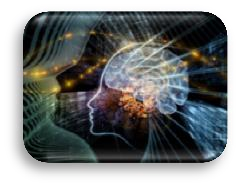 La Historia Regional y Local: Conocimientos Esenciales Dentro de la Educación Media
MSc Jesús Gerónimo García
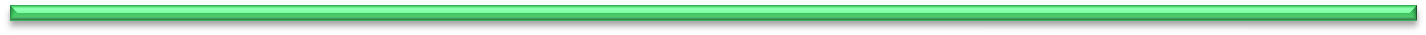 190
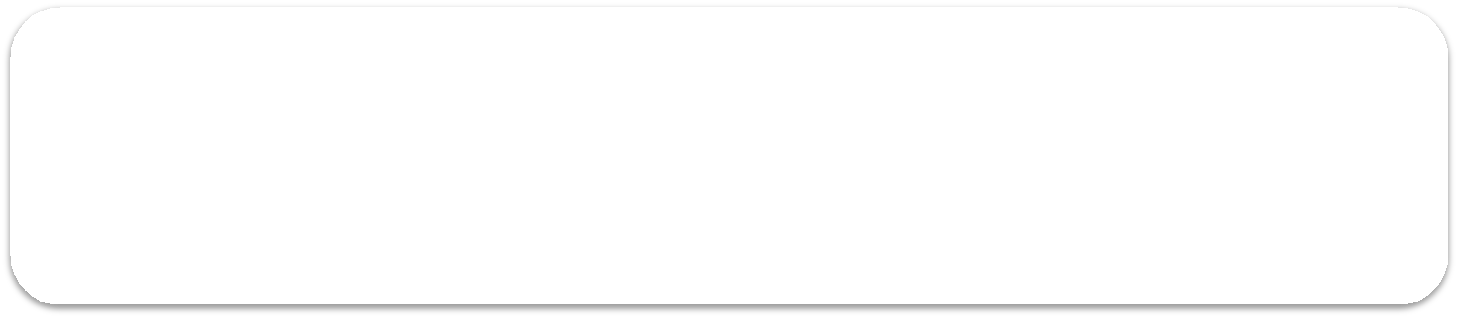 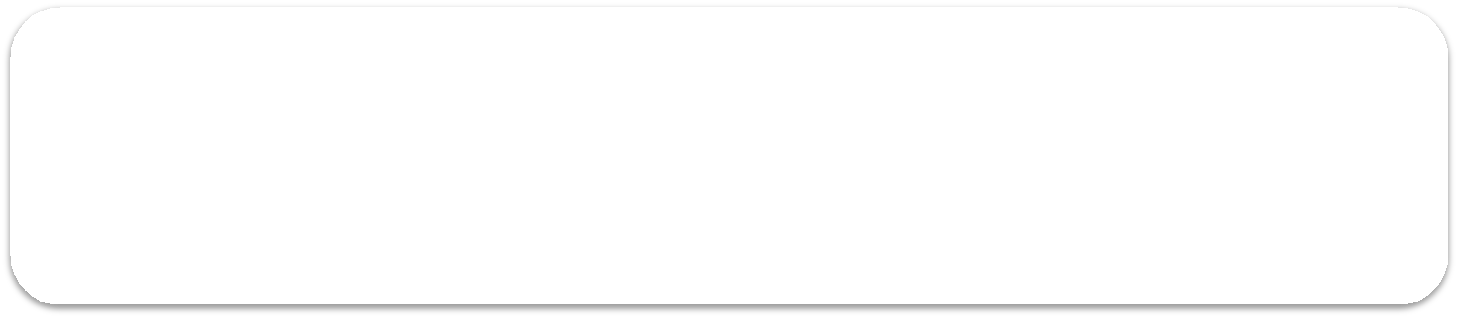 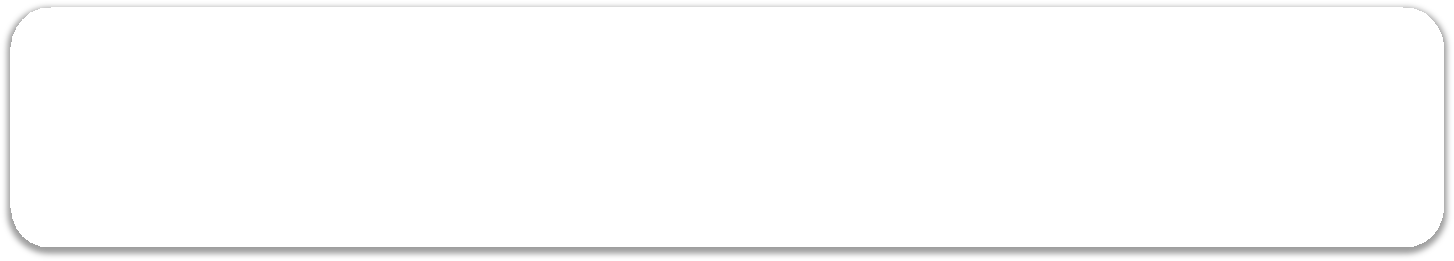 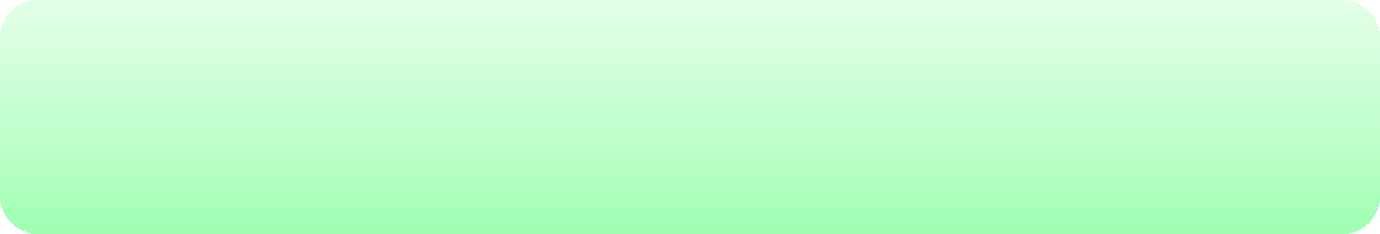 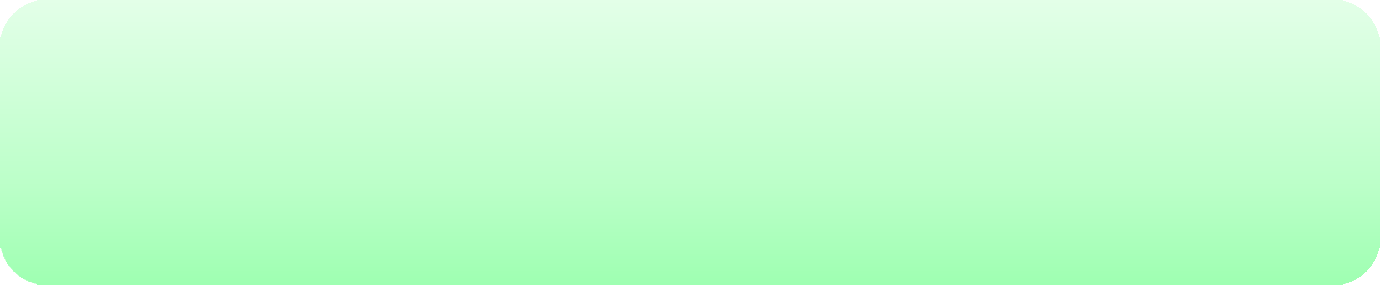 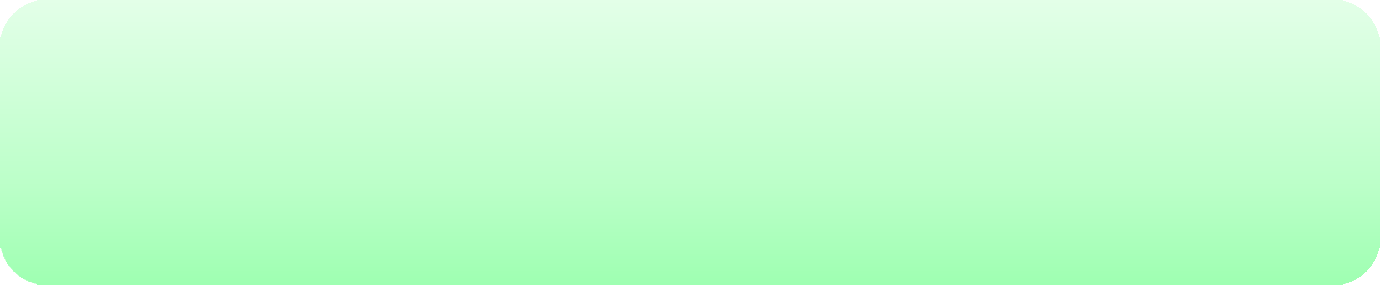 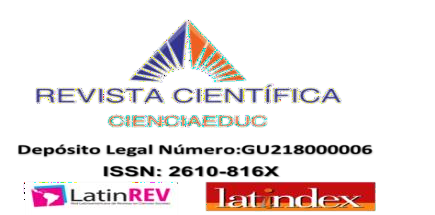 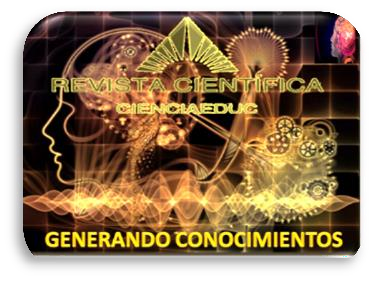 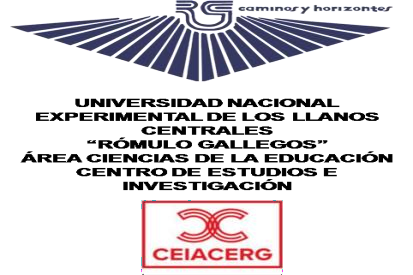 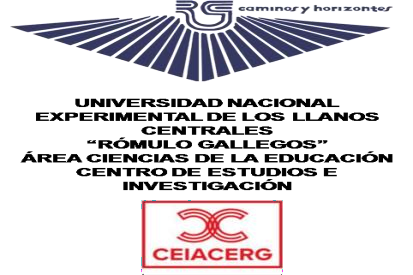 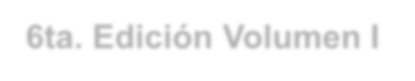 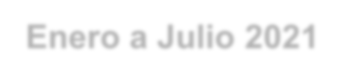 6ta. Edición Volumen I Enero a Julio 2021
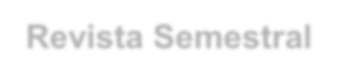 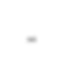 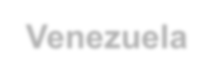 Revista Semestral- Venezuela
Para citar este artículo
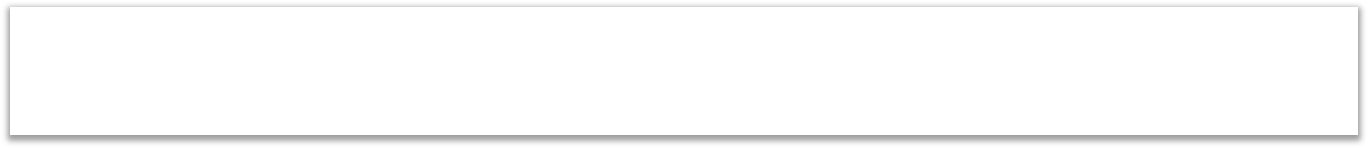 MSc Erik Manuel Siso Navarro
Universidad Nacional Experimental de los Llanos Centrales Rómulo Gallegos (UNERG)- Venezuela)
Correo Electrónico: Sisoerik13@hotmail.com
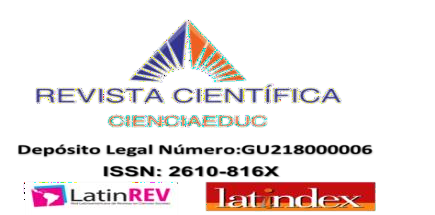 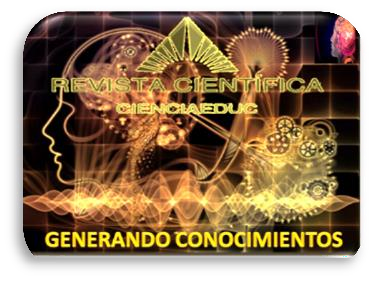 Como citar este artículo: Erik M. Siso (2021), “Análisis del Rendimiento Académico de los Estudiantes Universitarios ” I (1-12)
Recibido: Septiembre 2020
Revisado: Octubre	2020
Aceptado: Octubre 2020
Volumen 4,  Número 1  Enero a Julio 2021
Revista Semestral. Venezuela
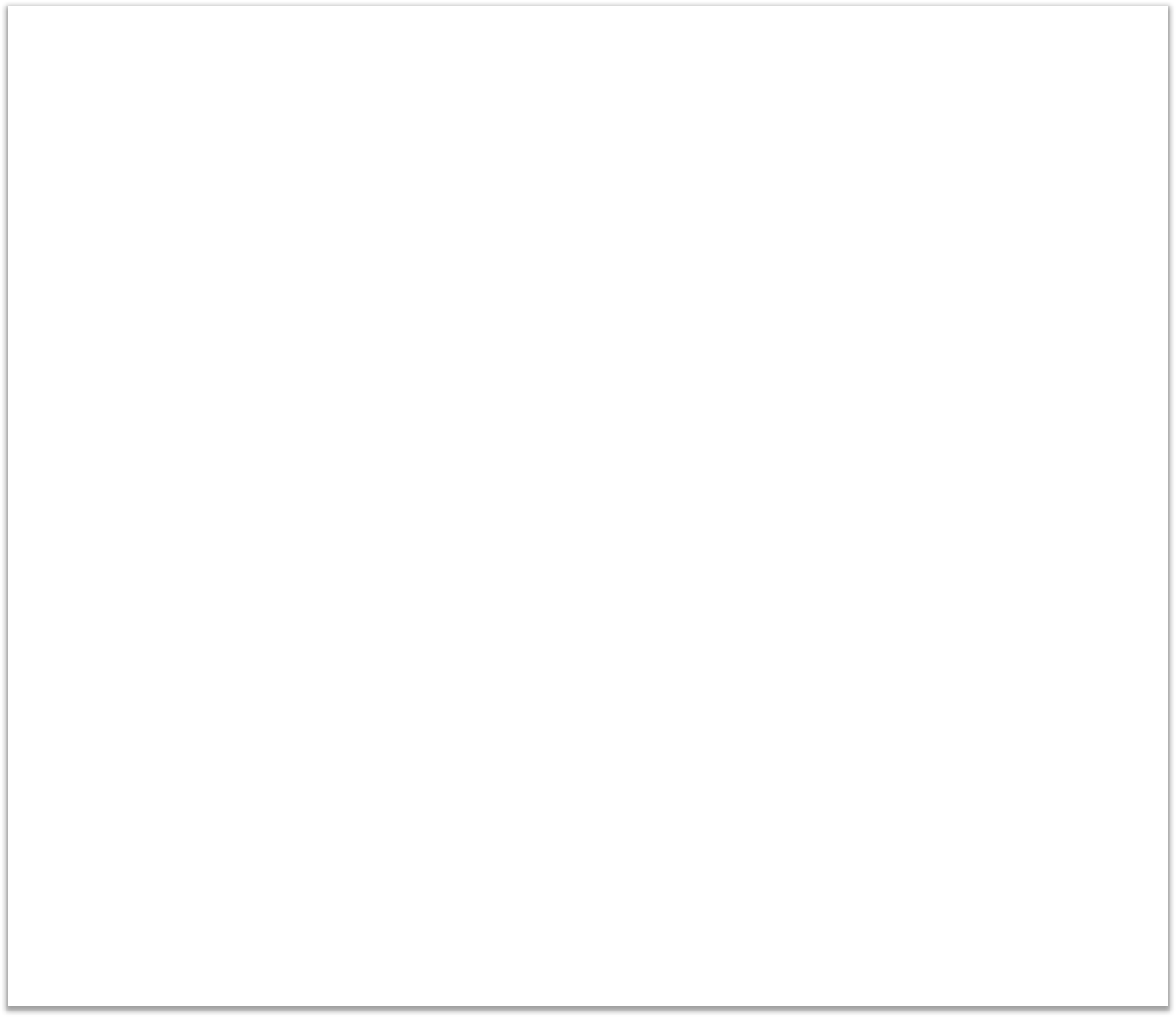 Análisis del Rendimiento Académico de los Estudiantes Universitarios

RESUMEN

Objetivo:  Analizar  el  rendimiento  académico  de  los  estudiantes  de  la  Universidad  Nacional Experimental de los Llanos Centrales Rómulo Gallegos, específicamente en las áreas de ingeniería en sistemas e ingeniería civil, arquitectura y tecnología, con la cual se pretende conocer el efecto que tiene las metodologías de los docente que dictan la unidad curricular (matemáticas II) sobre los promedios de notas de sus estudiantes y a su vez determinar la significancia que tienen las diferentes áreas de ingeniería en las notas de los estudiantes; utilizando para ello las herramientas estadísticas que brinda el diseño de experimentos a través de sus modelos factoriales completos. Método: El diseño de la investigación fue de campo, el diseño no experimental transeccional y el análisis de los datos fue mediante el uso del software SPSS (programa estadístico de ciencias sociales). Tomando en cuenta a 3 docentes de cada área, 69 estudiantes de Sistemas y 67 estudiantes de Ingeniería Civil para el estudio. Resultados: La comparación entre las áreas de estudios indica que los factores usados para el diseño de experimento se lograron evidenciar que no son significativos en cuanto a la influencia de la metodología usada por parte de los docentes de matemáticas II para la incidencia de las notas en los estudiantes. Conclusiones: La investigación demostró estadísticamente utilizando el análisis de diseño de experimentos que los diferentes docentes que dictan la unidad curricular de Matemáticas II para las áreas estudiadas de la universidad Rómulo Gallegos, no generan variabilidad en los promedios de los estudiantes.

Descriptores: Diseño de experimentos, SPSS, Diseño Factorial.

Reseña Biográfica: Docente dedicación exclusiva en el área de ingeniería en sistemas 1ra promoción de ingeniería en informática UNERG, Magister Scientarum en Gerencia Administrativa, Magister Scientarum en Estadísticas en la Universidad Pedagógica de Mozambique. Actualmente me desempeño bajo el cargo de director del Centro de Investigaciones del Área de Ingeniería en Sistemas UNERG
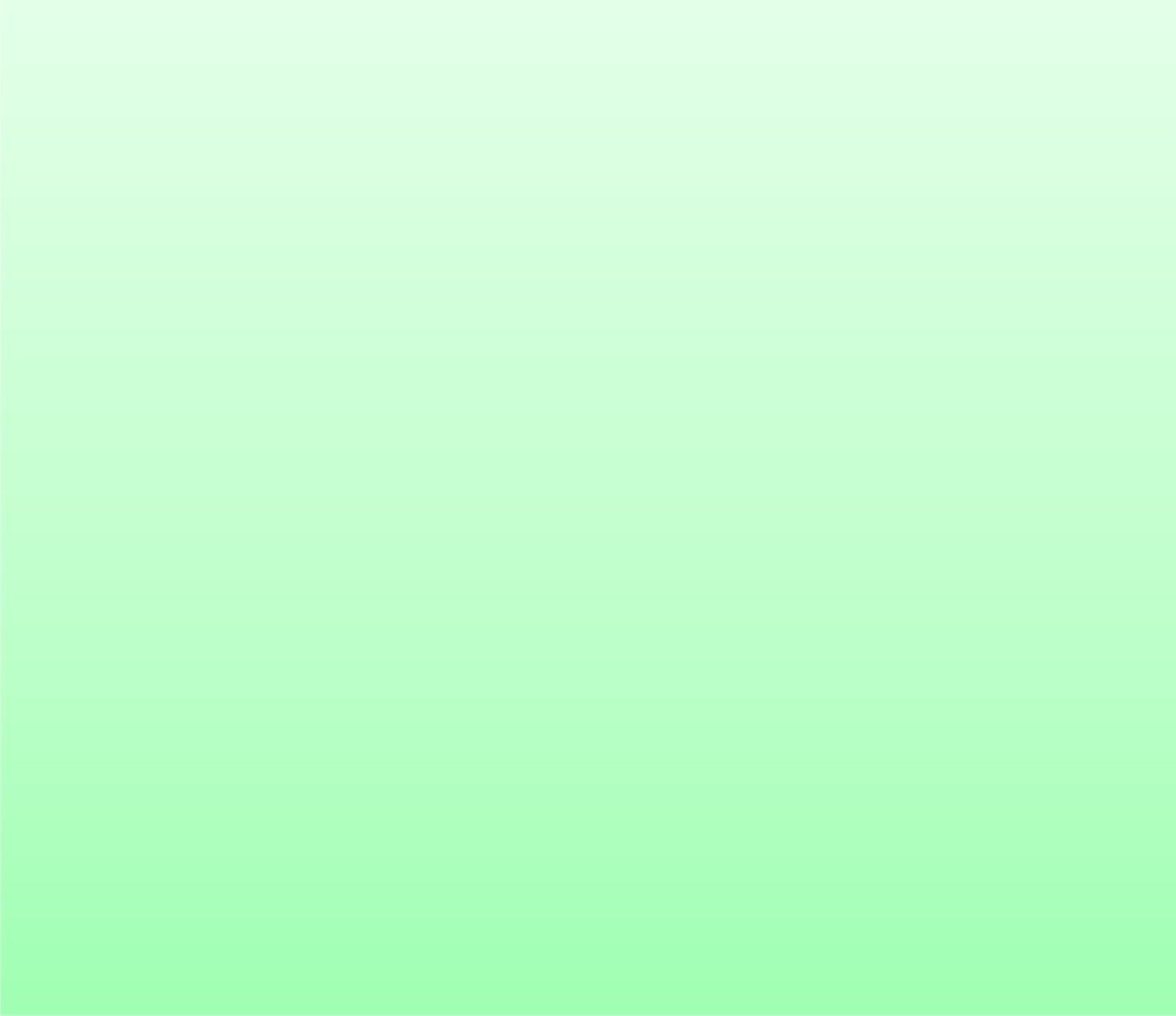 191
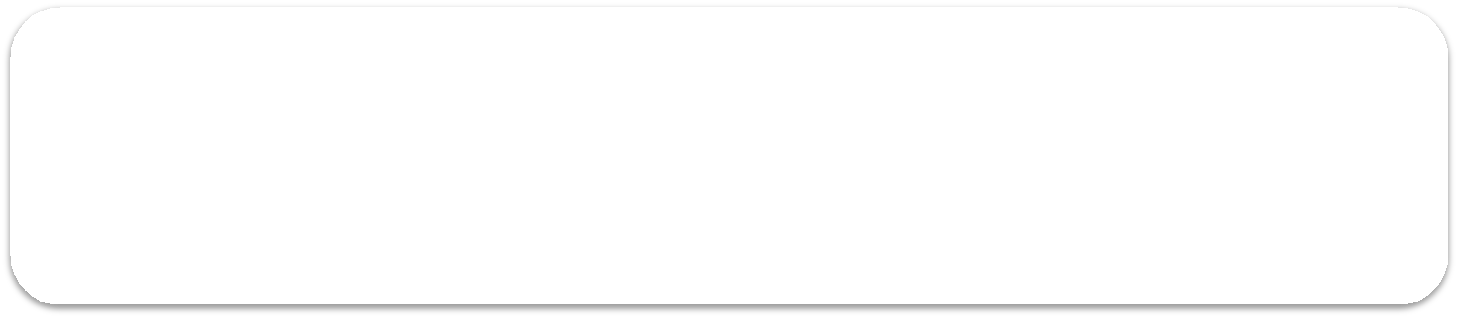 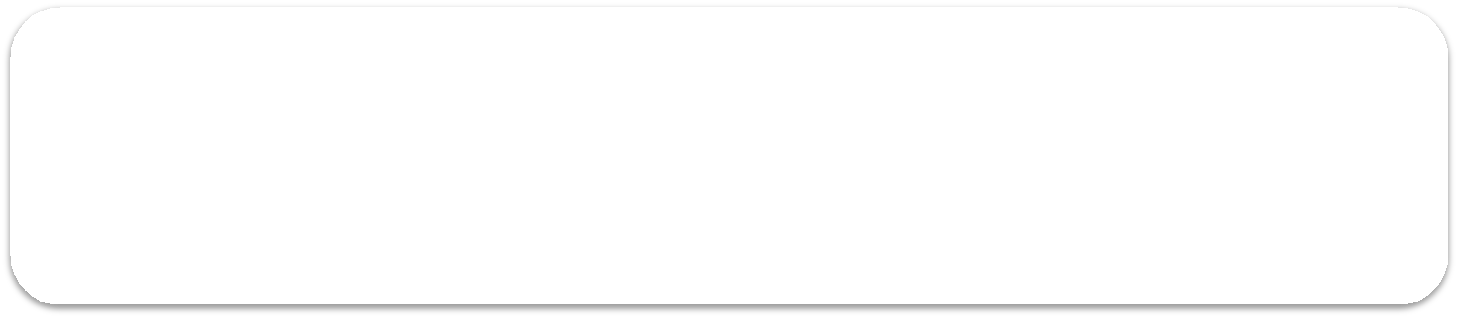 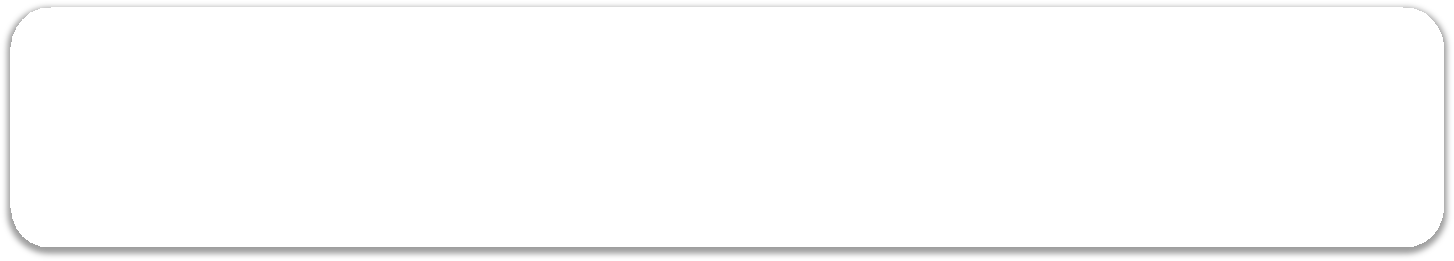 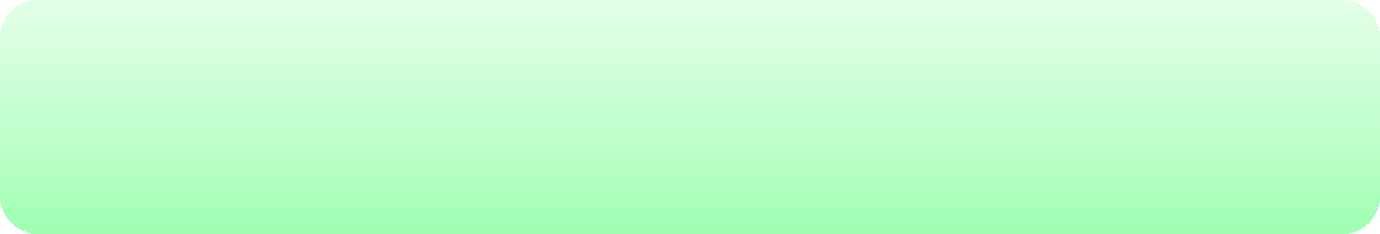 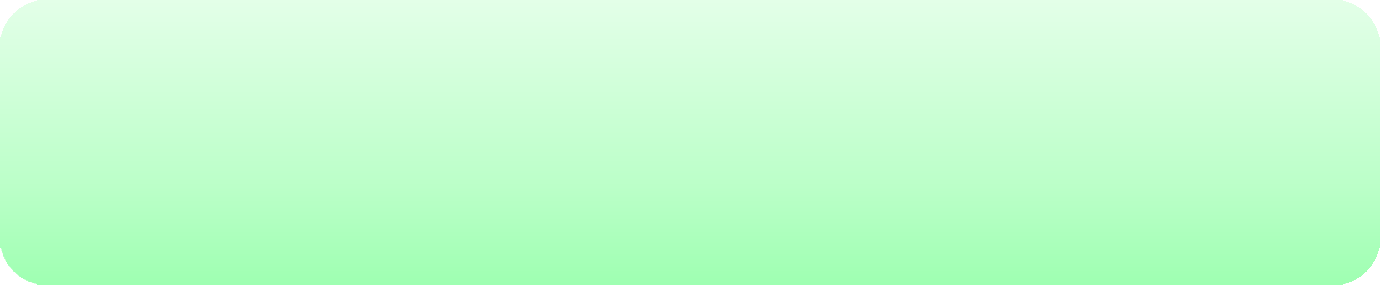 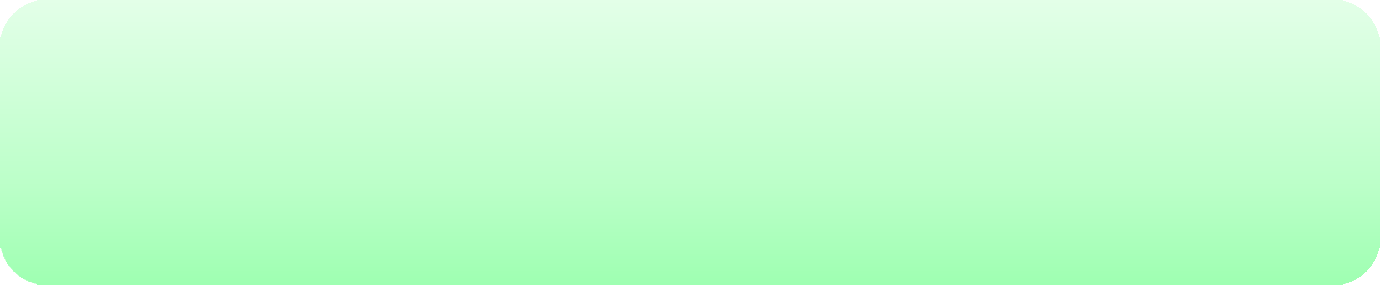 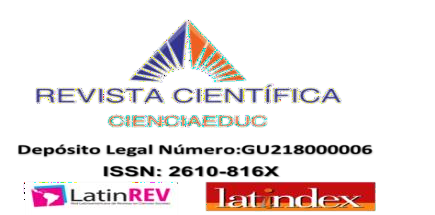 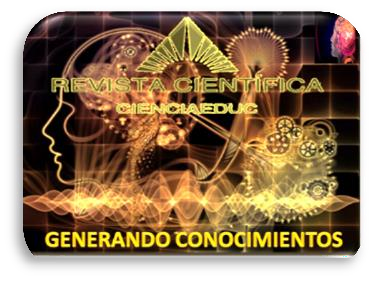 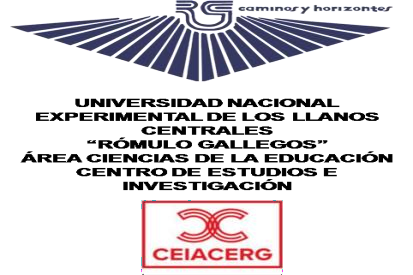 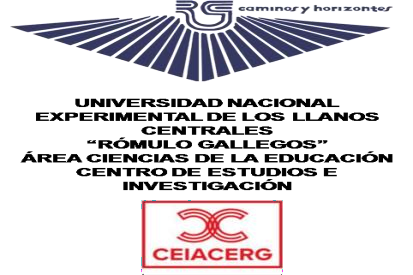 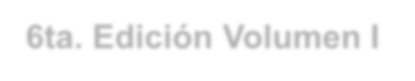 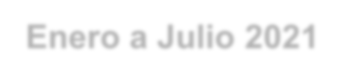 6ta. Edición Volumen I Enero a Julio 2021
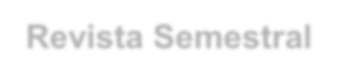 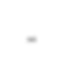 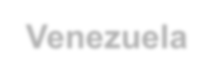 Revista Semestral- Venezuela
Para citar este artículo
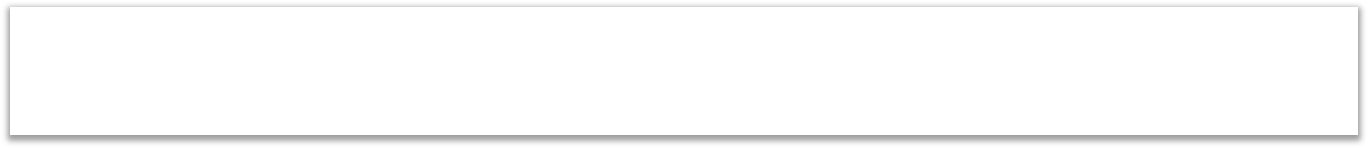 MSc Erik Manuel Siso Navarro
Rómulo Gallegos National Experimental University of the Central Plains (UNERG) - Venezuela)
Email: Sisoerik13@hotmail.com
How to cite this article: Erik M. Siso (2021), “Analysis of the Academic Performance of University Students” I (1-12)
Received: September 2020
Revised: October 2020
Accepted: October 2020

Analysis of the Academic Performance of University Students

ABSTRACT
Objective: To analyze the academic performance of the students of the Romulo Gallegos National Experimental University of the Central Plains, specifically in the areas of systems engineering and civil engineering, architecture and technology, with which it is intended to know the effect that the methodologies of the teachers who dictate the curricular unit (mathematics II) on the average grades of their students and in turn determine the significance that the different areas of engineering have on the students' grades; using the statistical tools provided by the design of experiments through its full factorial models. Method: The research design was field, the non-experimental transectional design and the data analysis was through the use of SPSS software (statistical program of social sciences). Taking into account 3 teachers from each area, 69 students of Systems and 67 students of Civil Engineering for the study. Results: The comparison between the study areas indicates that the factors used for the design of the experiment were able to show that they are not significant in terms of the influence of the methodology used by the mathematics II teachers for the incidence of grades in the students. Conclusions: The research showed statistically using the analysis of design of experiments that the different teachers who dictate the Mathematics II curricular unit for the studied areas of the Rómulo Gallegos University, do not generate variability in the student averages.

Descriptors: Design of experiments, SPSS, Factorial Design.

Biographical Review: Full-time professor in the area of systems engineering 1st promotion of computer science engineering UNERG, Magister Scientarum in Administrative Management, Magister Scientarum in Statistics at the Pedagogical University of Mozambique. Currently I work under the position of director of the Research Center of the UNERG Systems Engineering Area
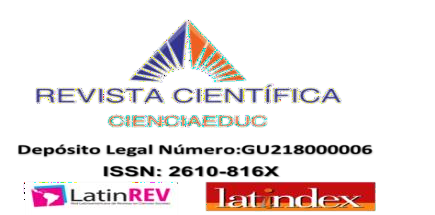 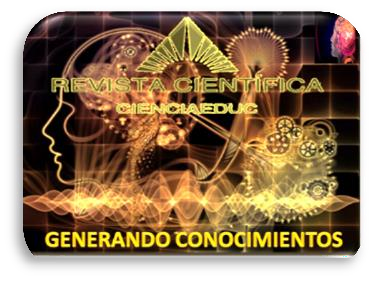 m
Volumen 4,  Número 1  Enero a Julio 2021
Revista Semestral. Venezuela
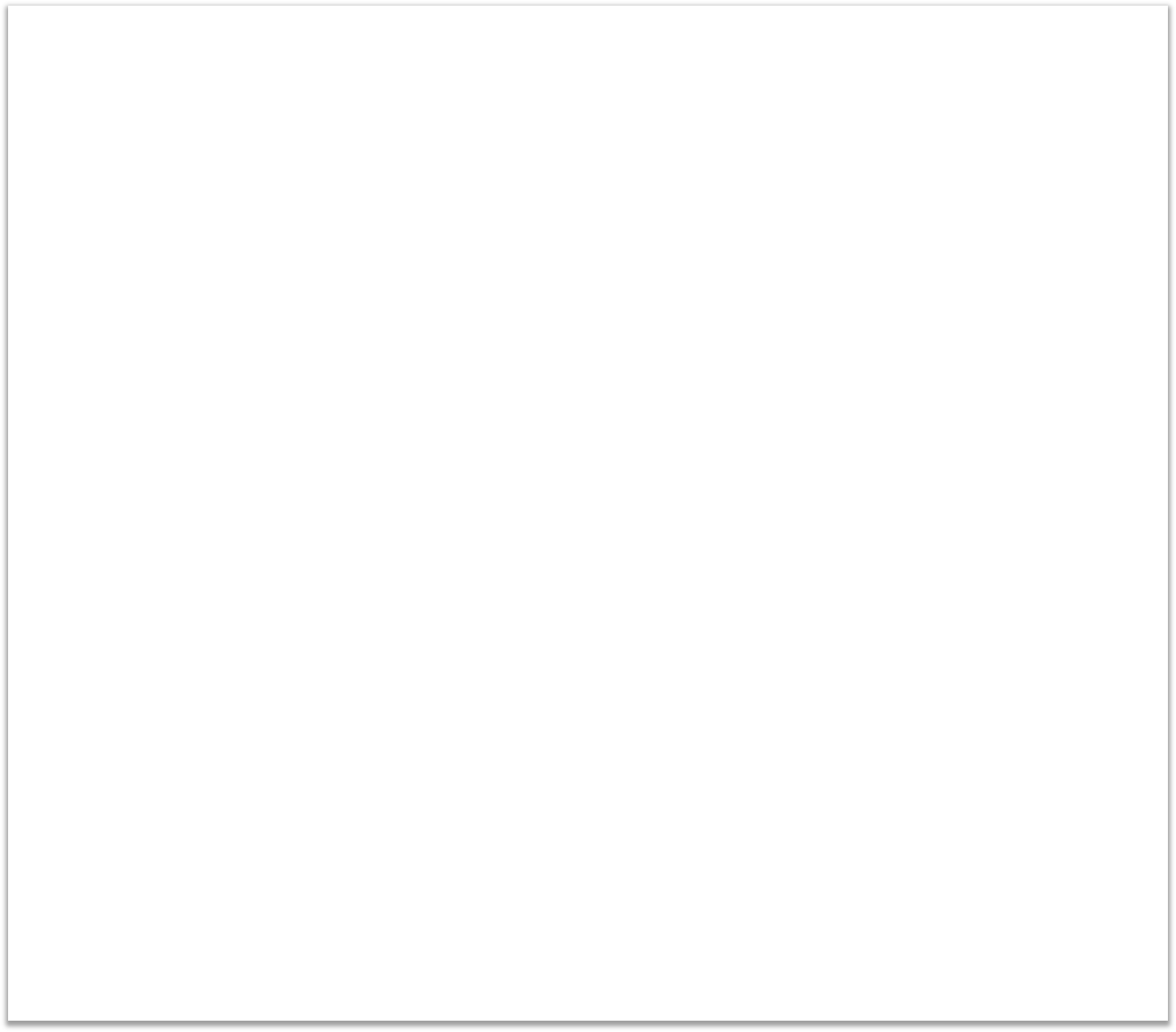 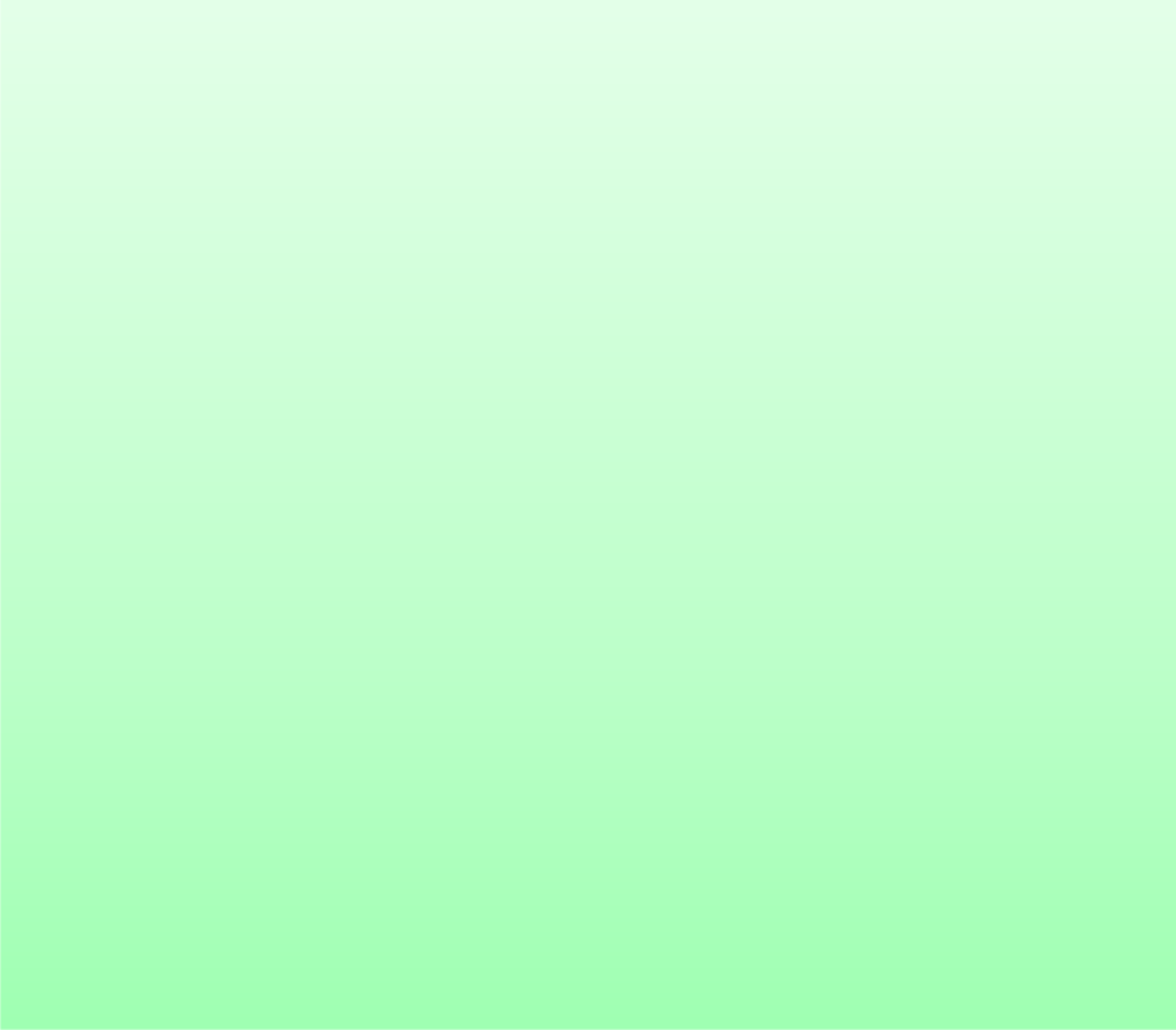 192
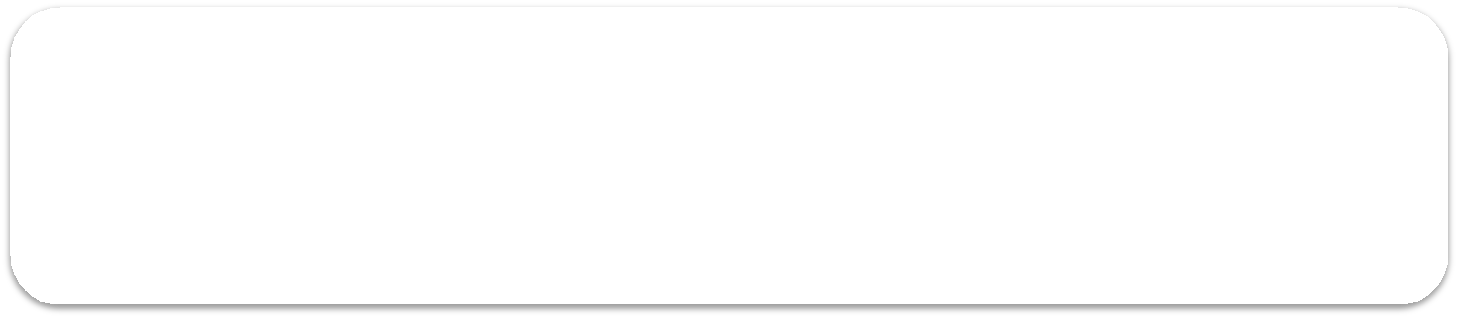 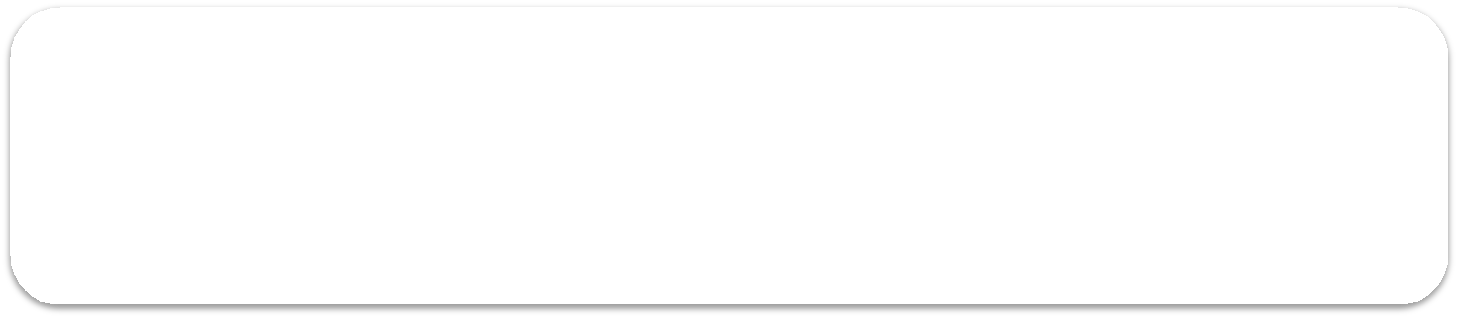 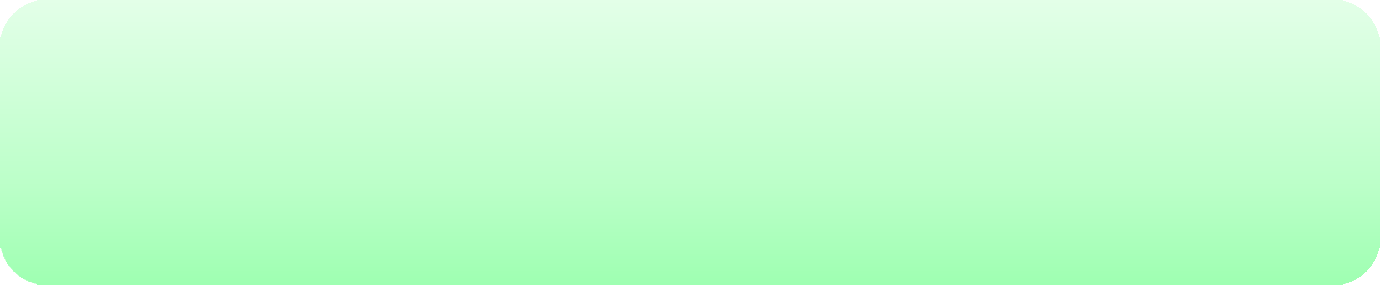 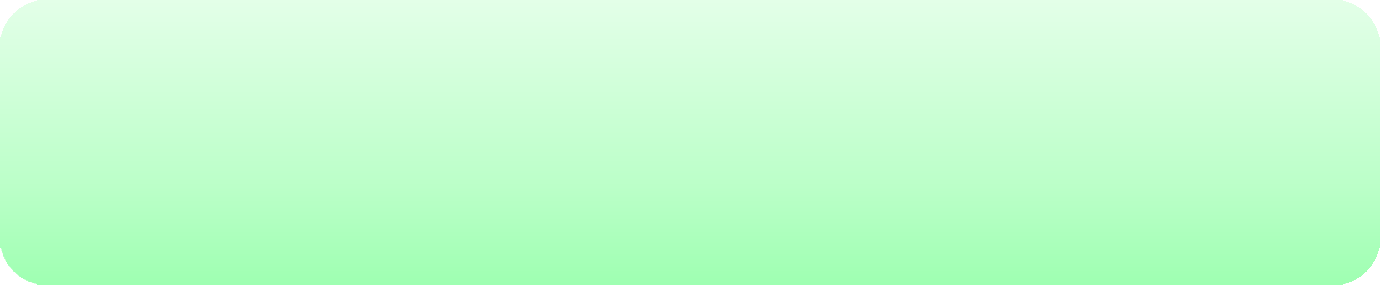 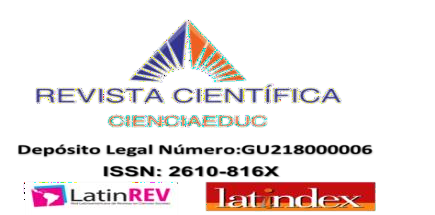 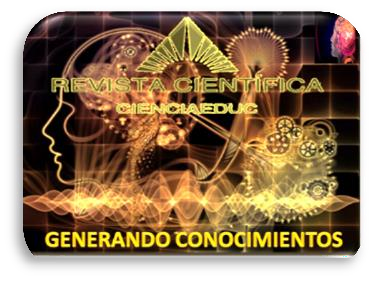 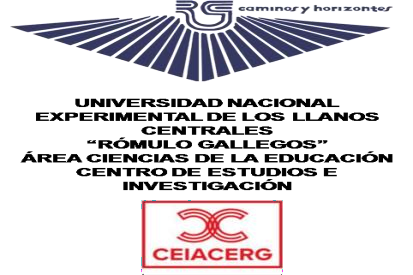 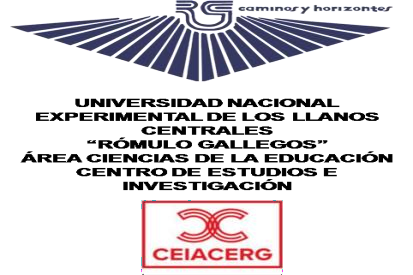 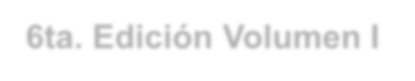 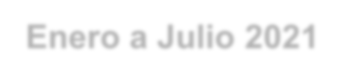 6ta. Edición Volumen I Enero a Julio 2021 Revista Semestral- Venezuela

INTRODUCCIÓN

Los diseños factoriales son ampliamente utilizados en experimentos en los que intervienen varios factores para estudiar el efecto conjunto de éstos sobre una respuesta. Existen varios casos especiales del diseño factorial general que resultan importantes porque se usan ampliamente en el trabajo de investigación y constituyen la base para otros diseños de gran valor práctico.
El más importante de estos casos especiales ocurre cuando se tienen k factores, cada uno con dos niveles. Estos niveles pueden ser cuantitativos como sería el caso de dos valores de temperatura presión o tiempo. También pueden ser cualitativos como sería el caso de dos máquinas, dos operadores, los niveles "superior" e "inferior" de un factor, o quizás, la ausencia o presencia de una sustancia. En esta investigación se incluye tres factores de tipo cualitativo con los que se busca analizar los posibles efectos sobre el desempeño de los estudiantes de la Universidad Nacional Experimental de los Llanos Centrales Rómulo Gallegos, en la unidad curricular de (Matemáticas II) en relación a su nota definitiva.
Esto permitirá establecer cierto tipo de caracterización del rendimiento académico del estudiante con base a un soporte estadístico robusto, tal como lo es el que se obtiene al aplicar un diseño de experimentos.

MÉTODOS
El Diseño experimental consiste en una serie de pruebas en las que se establecen valores reales de los factores más importantes según un diseño determinado. Un experimento diseñado es una prueba en la cual se inducen cambios deliberados en las variables de entrada de un proceso o sistema, de manera que sea posible observar e identificar las causas de los cambios en la variable de salida.
Existen varios tipos de diseños que se pueden implementar al momento de evaluar los efectos de diferentes factores sobre cierta variable respuesta, entre los más utilizados se encuentran el diseño factorial de tipo 2k, 3k, completo entre otros. En la notación anterior la letra “k”, representa la cantidad de factores (variables explicativas) inmersas en el estudio y la base representa la cantidad de niveles que 2 x 2 x......x 2 = 2kse contemplan en cada factor, los cuales pueden ser de tipo cualitativo o cuantitativo, tal como se mencionó en el numeral anterior. Es así, como una réplica completa del diseño factorial básica requiere que se recopilen 2 x 2 x......x 2 = 2k observaciones y se conoce como diseño general 2k. El segundo caso especial es el de k factores con tres niveles cada uno, conocido como diseño factorial 3k. El diseño 2k es particularmente útil en las primeras fases del trabajo experimental, cuando es probable que haya muchos factores por investigar.
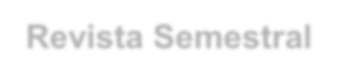 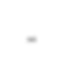 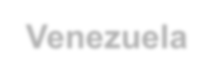 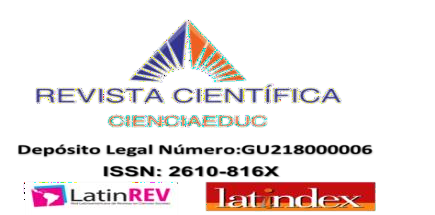 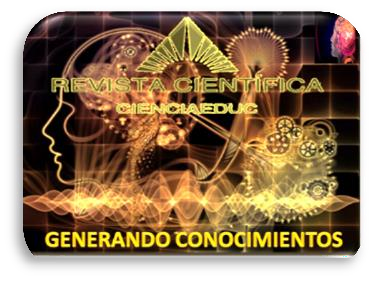 Volumen 4,  Número 1  Enero a Julio 2021
Revista Semestral. Venezuela
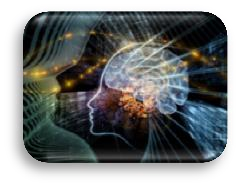 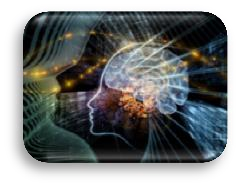 Análisis del Rendimiento Académico de los Estudiantes Universitarios
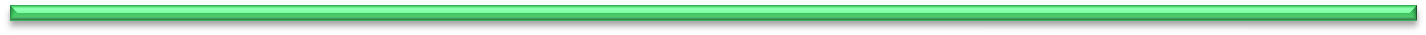 MSc Erik Manuel Siso Navarro
193
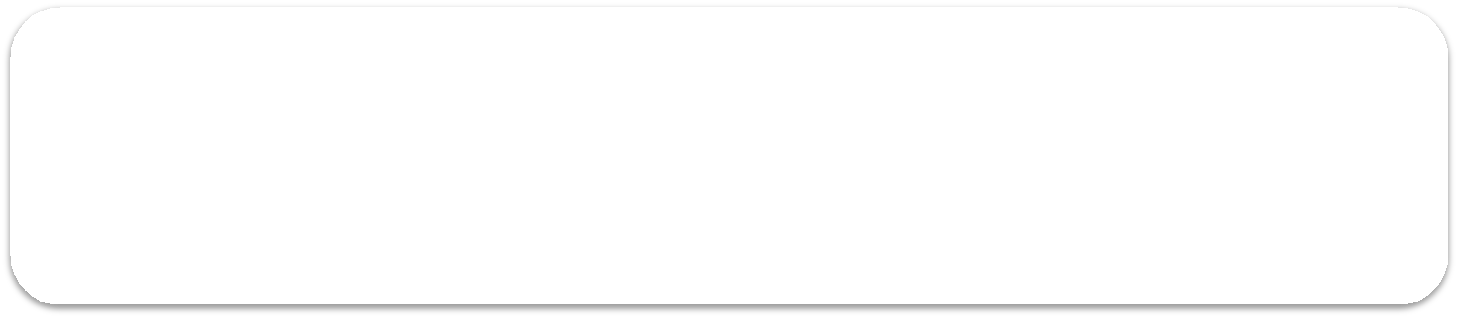 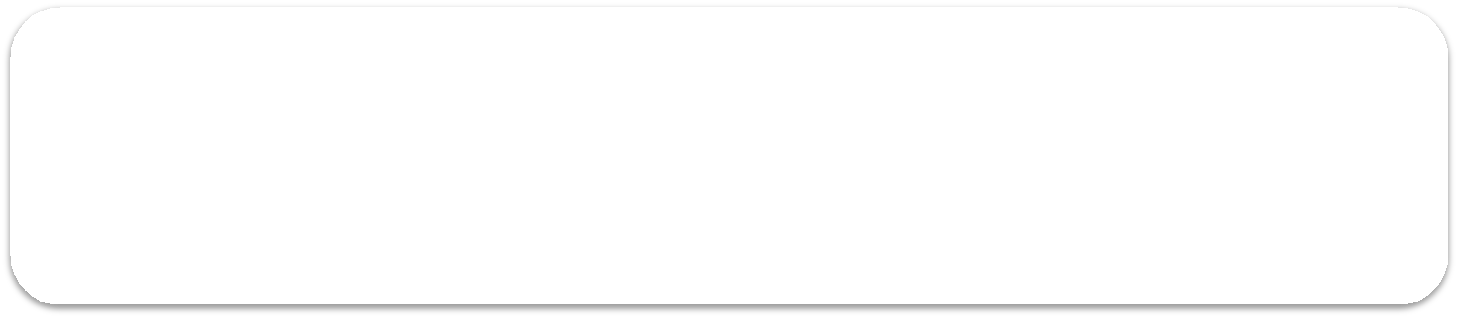 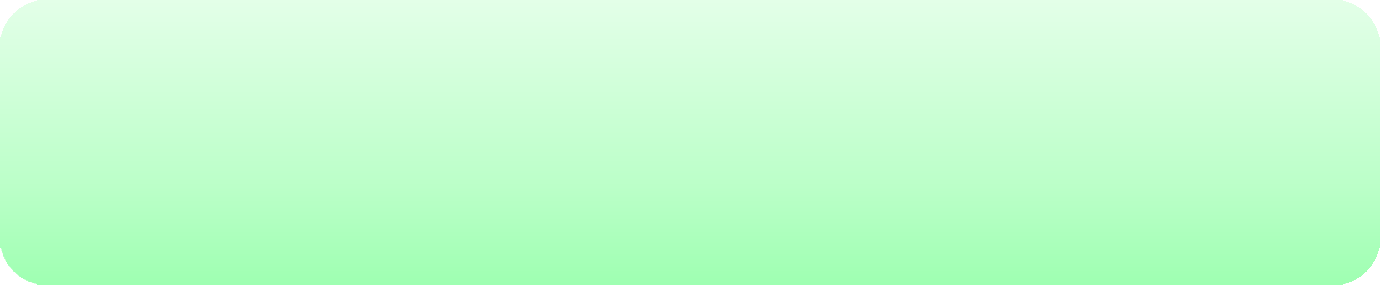 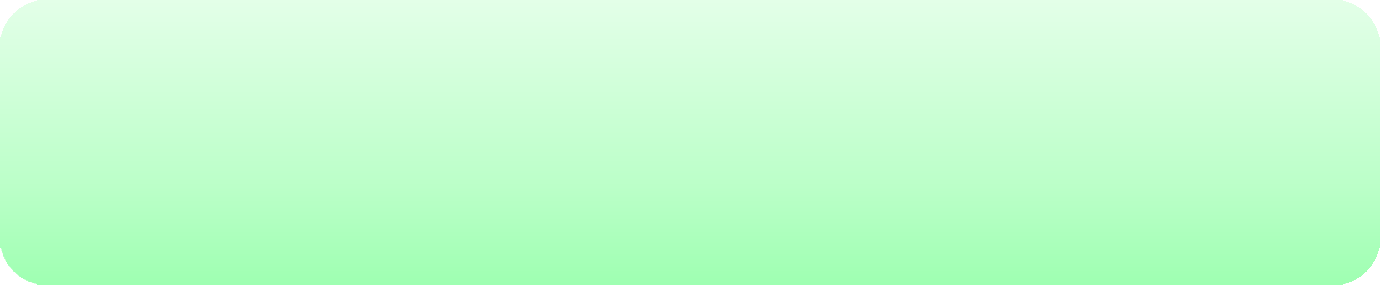 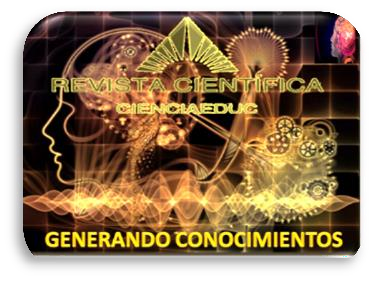 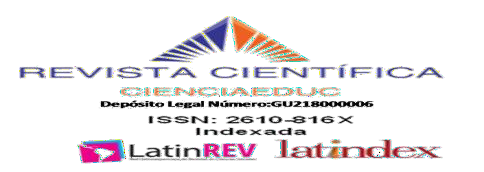 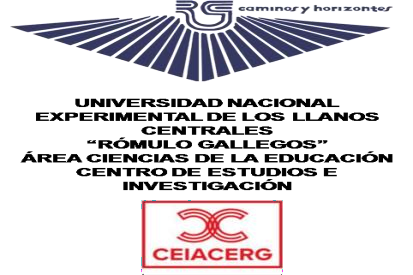 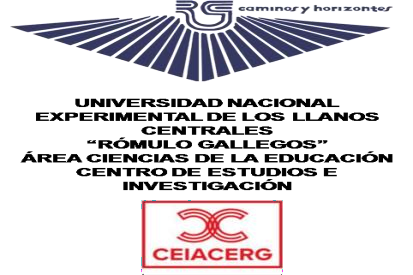 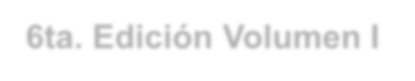 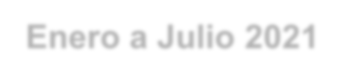 6ta. Edición Volumen I Enero a Julio 2021 Revista Semestral- Venezuela

Esto conlleva a un menor número de corridas con las cuales pueden estudiarse k factores en un diseño factorial completo, además, debido a que sólo hay dos niveles para cada factor, debe suponerse que la respuesta es aproximadamente lineal en el intervalo de los niveles elegidos de los factores. Para confiar en los resultados que arroja un diseño experimental, se debe tener en cuenta lo siguiente:
Los factores son fijos o aleatorios
Los diseños son completamente aleatorios
Se satisface la suposición usual de normalidad
Esto se explicará en los siguientes numerales a través del desarrollo del diseño de experimentos para el objeto de esta investigación.
El problema: Con el desarrollo de esta investigación se pretende conocer la relación existente entre el rendimiento académico del estudiante universitario de la Universidad Nacional Experimental de los Llanos Centrales Rómulo Gallegos, en la unidad curricular, catalogada como “Exigente” (Matemáticas II) con referencia al sexo del estudiante, la carrera en la que está inscrito y el efecto producido por las diferentes metodologías empleadas por los docentes.
Para el estudio se escogió los últimos cuatro semestres académicos en que se ha dictado la unidad curricular en dicha universidad, siendo estos los siguientes (Periodos: 2018-2, 2019-1, 2019-2, 2020-1) en donde los cuatro primeros dígitos representan el año electivo y el último dígito es la cohorte del semestre.
Con la colaboración de la oficina de coordinación académica de las diferentes áreas, se pudo tener la base inicial de profesores que dictaban esta materia en la ventana de investigación, teniendo un total de 36 docentes registrados en la base de datos, para segmentar la población se condicionó que por lo menos, debería haber dado clases en tres periodos diferentes dado que se encontró que varios de ellos solo habían dictado la asignatura de matemáticas II un o dos periodos siendo estos profesores fuentes de perturbación para el estudio, después de esto quedaron 20 profesores que cumplen la condición mencionada. Para determinar los docentes a indagar se enumeró de 1 hasta 20 la lista definitiva y se continuó con la realización de una selección de 3 de ellos por medio de un generador de números aleatorios. Teniendo el objeto de investigación  (profesor)  ya identificado, se indagó en los listados existentes de calificaciones en los cuales están registrados: los códigos de los estudiantes (Generado por el Sistema Dace al momento de su inscripción), el nombre y apellido, el programa académico, el promedio de notas, unidades curriculares aprobadas y reprobadas, el promedio del semestre; teniendo cada profesor identificado y conociendo los estudiantes matriculados por cada carrera se empezó a seleccionar los estudiantes
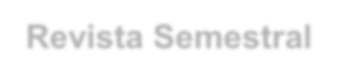 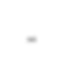 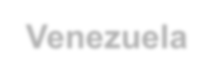 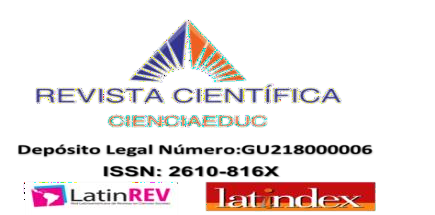 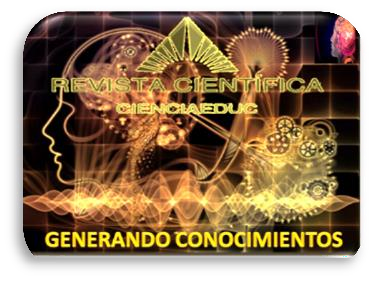 Volumen 4,  Número 1  Enero a Julio 2021
Revista Semestral. Venezuela
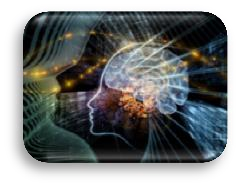 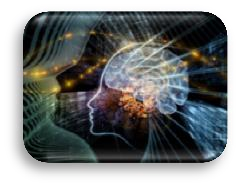 Análisis del Rendimiento Académico de los Estudiantes Universitarios
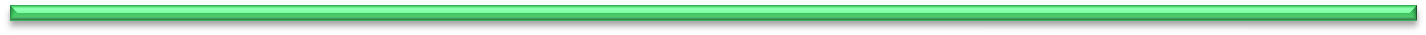 MSc Erik Manuel Siso Navarro
194
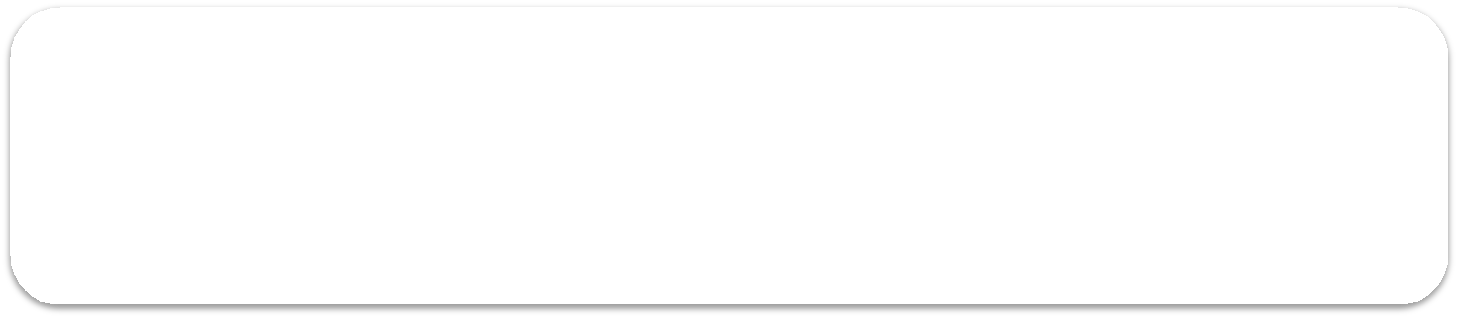 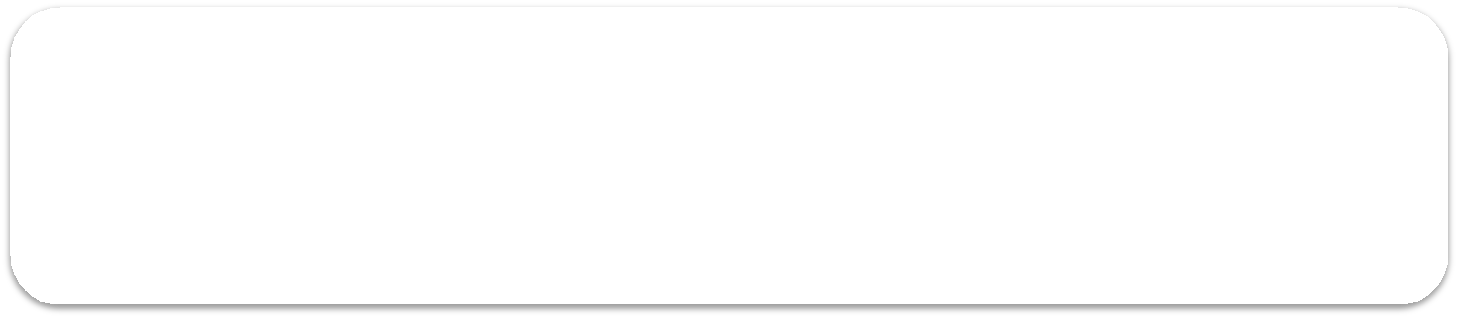 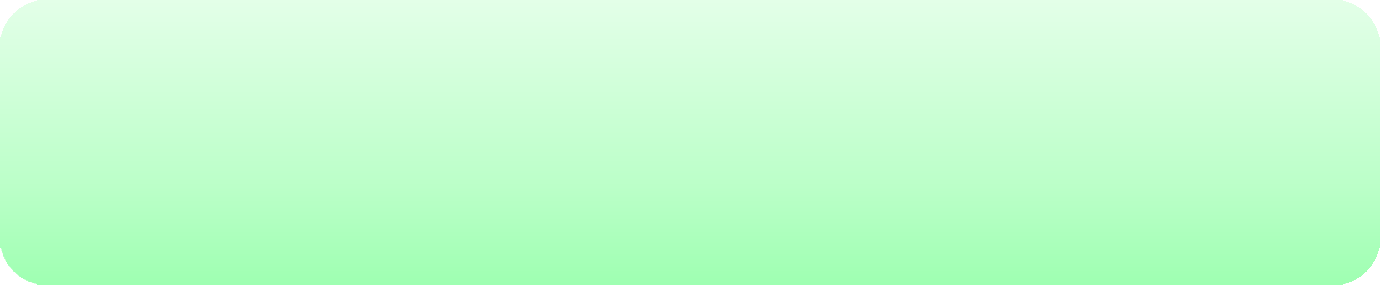 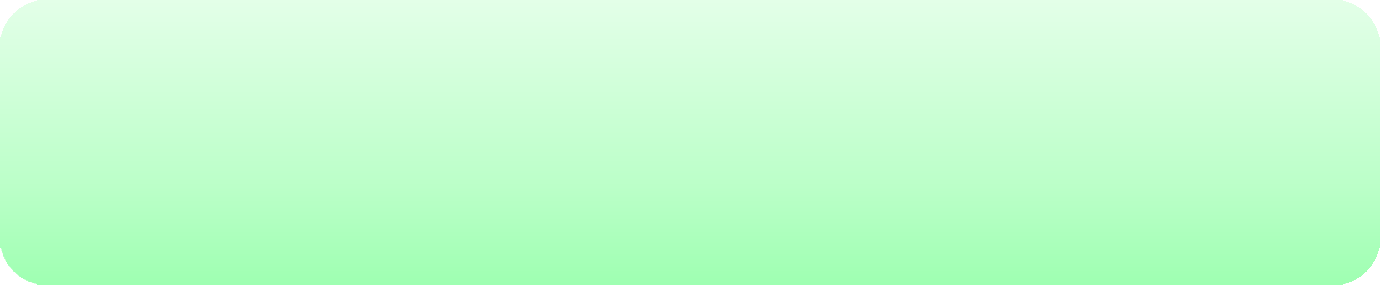 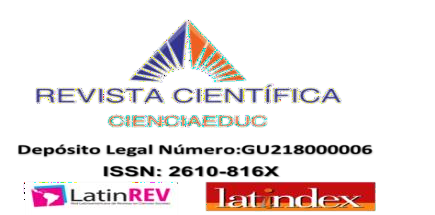 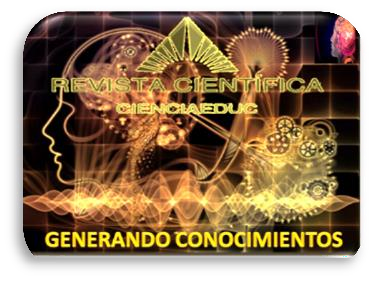 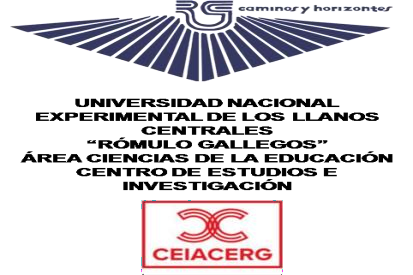 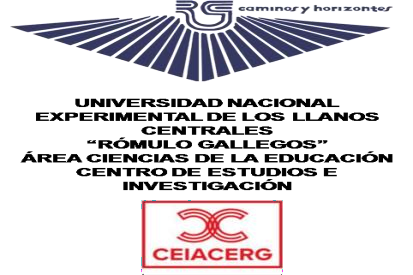 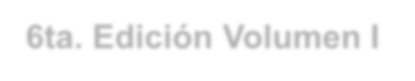 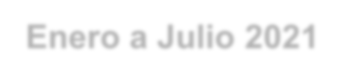 6ta. Edición Volumen I Enero a Julio 2021 Revista Semestral- Venezuela
agrupándolos en primera instancia por sus áreas y luego enumerándolos de 1 hasta n para seleccionar los diferentes datos con la mayor aleatoriedad posible.

RESULTADOS
A continuación, se muestra la distribución de los estudiantes:

Tabla 1: Distribución de Estudiantes por Sexo
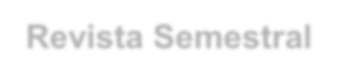 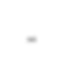 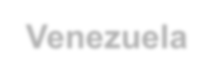 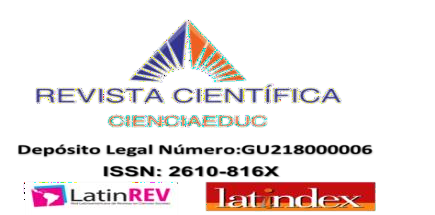 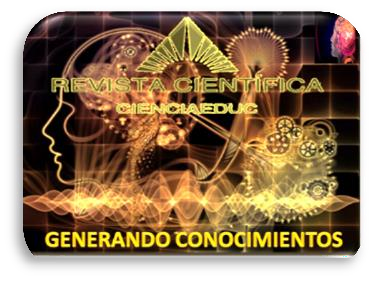 Volumen 4,  Número 1  Enero a Julio 2021
Revista Semestral. Venezuela
En la tabla 1 se puede observar el número de estudiantes distribuido por docentes y diferenciado por sexo de cada área de estudios, teniendo un total de 136 estudiantes como objeto de población para el estudio.

Tabla 2: Notas finales de los estudiantes por género.
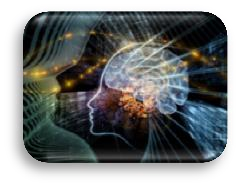 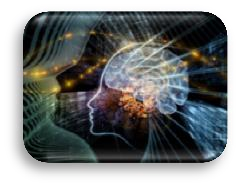 Análisis del Rendimiento Académico de los Estudiantes Universitarios
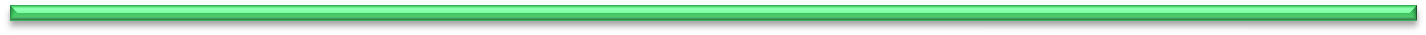 MSc Erik Manuel Siso Navarro
195
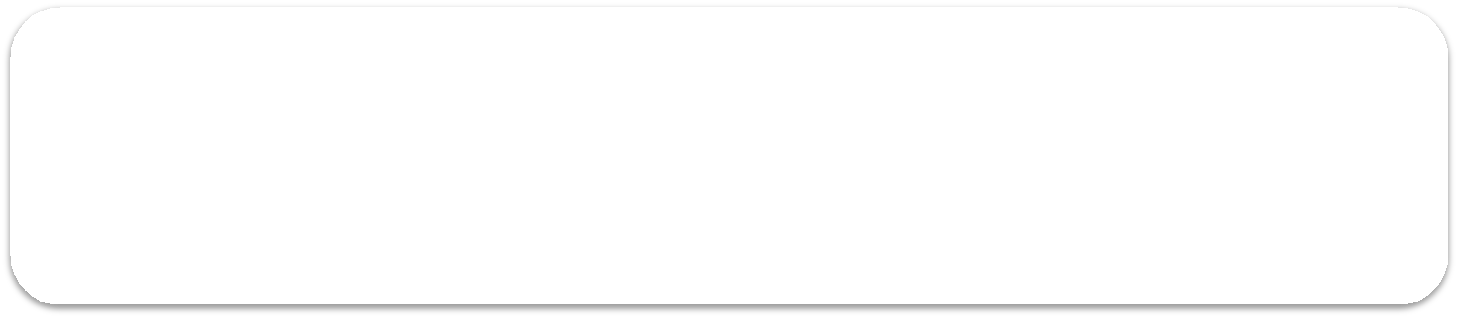 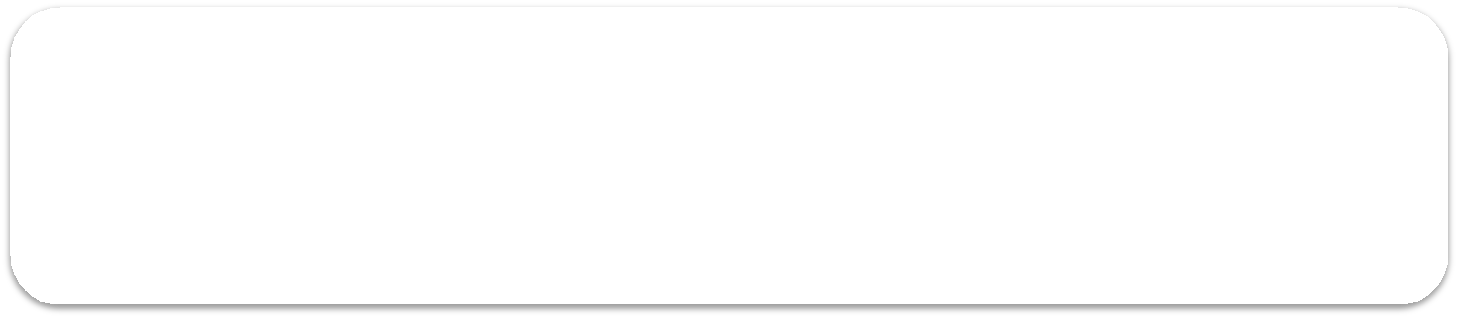 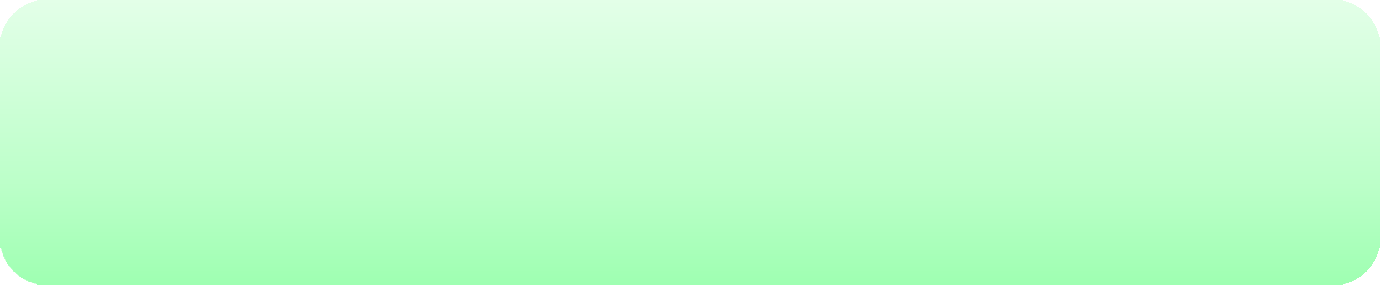 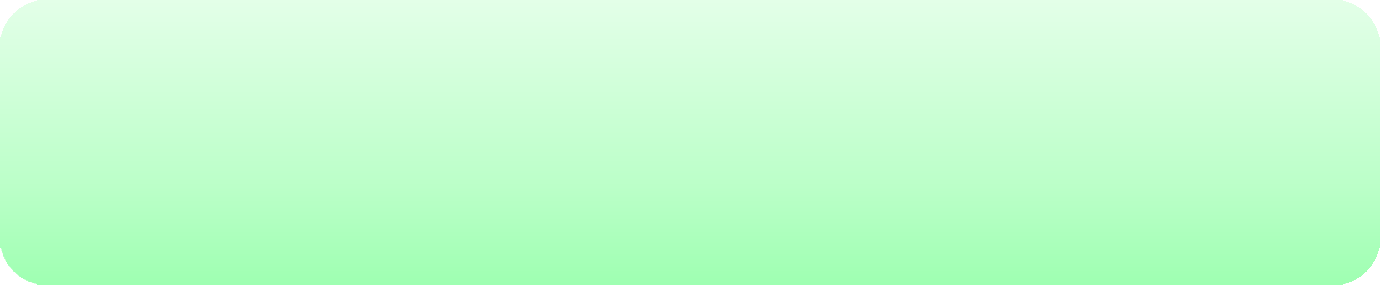 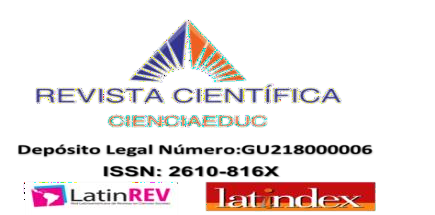 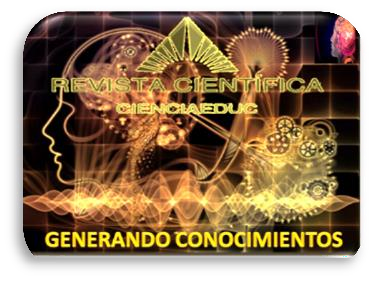 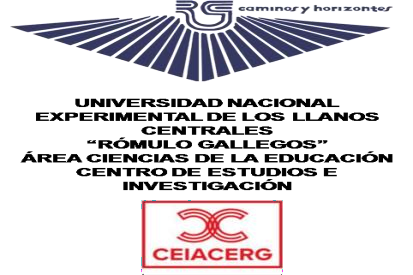 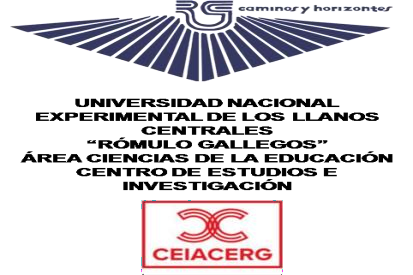 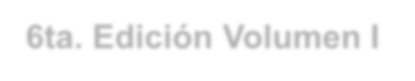 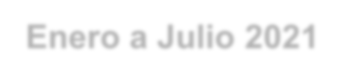 6ta. Edición Volumen I Enero a Julio 2021 Revista Semestral- Venezuela
En la tabla 2 se puede observar la nota promedio por estudiante distribuido en los programas de estudios, por sexo y por docente, teniendo un total de 24 promedios de notas. De la unidad curricular de matemáticas II en los últimos 4 periodos académicos. Para probar cada una de las hipótesis planteadas sobre la influencia de determinada variable en la nota final de la Unidad Curricular de (Matemáticas II), se diseñan diferentes experimentos para apoyar o deslegitimar cada una de ellas. Se inicia probando la influencia que tiene el género de una persona matriculada en dos carreras  específicas, comparando  a tres profesores escogidos aleatoriamente con metodologías de enseñanzas diferentes entre ellas. (Ver tabla 2). Para que un experimento planteado por cualquier persona sea aceptado (fiable) debe pasar dos condiciones estadísticas importantes las cuales están dadas en la aleatoriedad de los errores los cuales siguen una distribución normal con media cero y varianza constante, siendo independientes entre sí. De esta manera, la hipótesis para la varianza es:
a.- La varianza de los errores o residuos son iguales:
En donde se plantean las siguientes hipótesis de prueba:
H0: La varianza de los residuos es constante. H1: La varianza de los residuos no es constante.
Para la prueba de varianza se usan dos estadísticos de prueba los cuales son Bartlett y Levene.
En donde está definido el estadístico de Bartlett como se expresa en la fórmula 1 pues es la prueba que se utiliza en esta investigación:
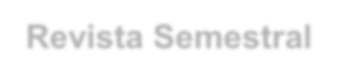 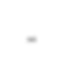 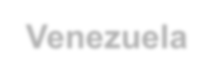 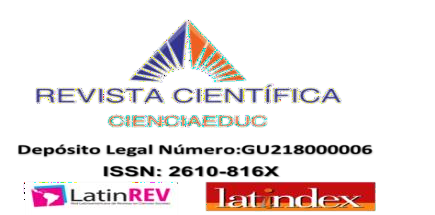 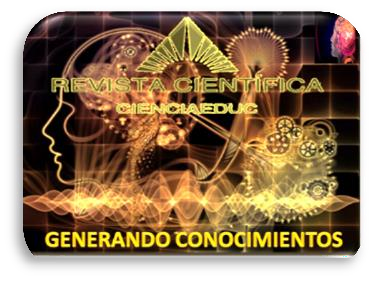 Volumen 4,  Número 1  Enero a Julio 2021
Revista Semestral. Venezuela
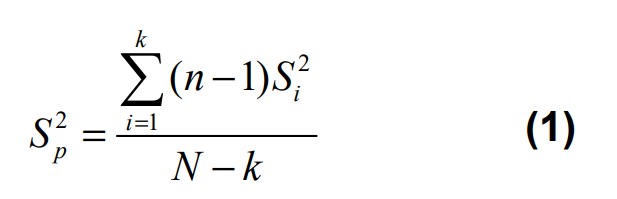 Donde Si2 es la varianza muestra del tratamiento i. bajo la hipótesis nula de igualdad de varianza, el estadístico χ02 sigue una distribución ji-cuadrada con k-1 grados de libertad. Por lo que se rechaza H0 cuando X02es más grande que χ2 (α, k -1). Donde k son las muestras aleatorias de tamaños ni(i= 1, 2,.., k). Al observar los resultados de esta prueba (ver gráfica 1), se puede concluir a través de su Valor P (0.500) que no hay evidencia suficiente para rechazar la hipótesis nula, por lo tanto, el experimento presenta una varianza constante en sus residuos. Estos resultados serán arrojados mediante un software denominado (Spss 20.1)
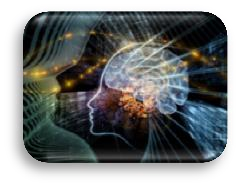 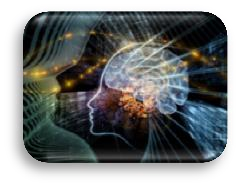 Análisis del Rendimiento Académico de los Estudiantes Universitarios
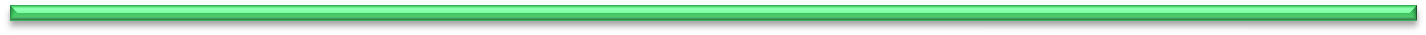 MSc Erik Manuel Siso Navarro
196
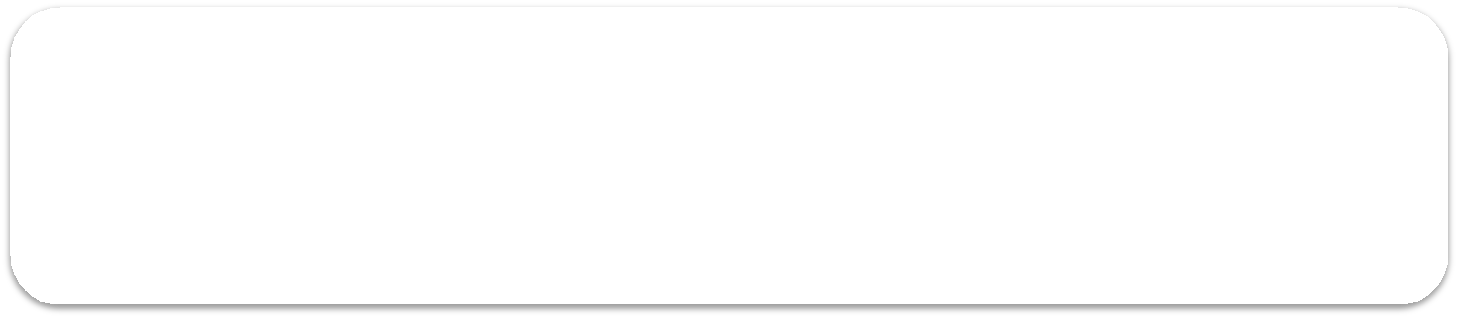 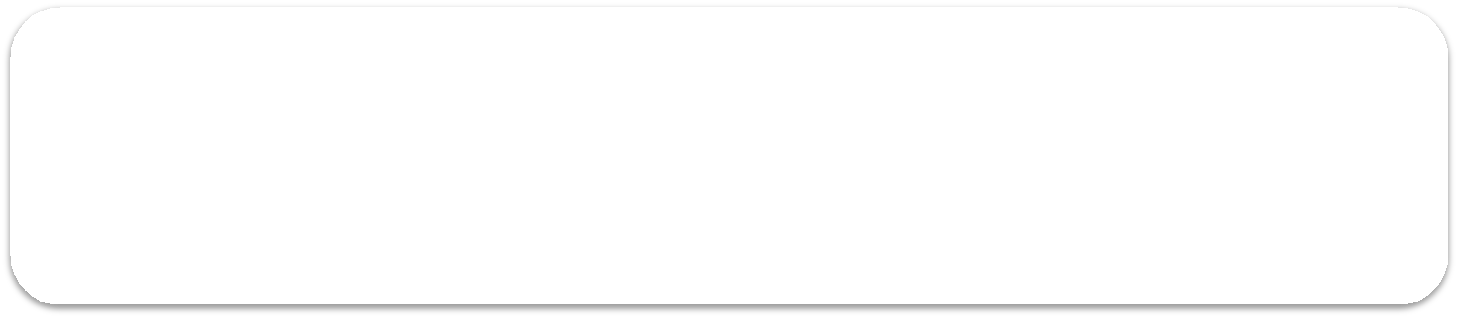 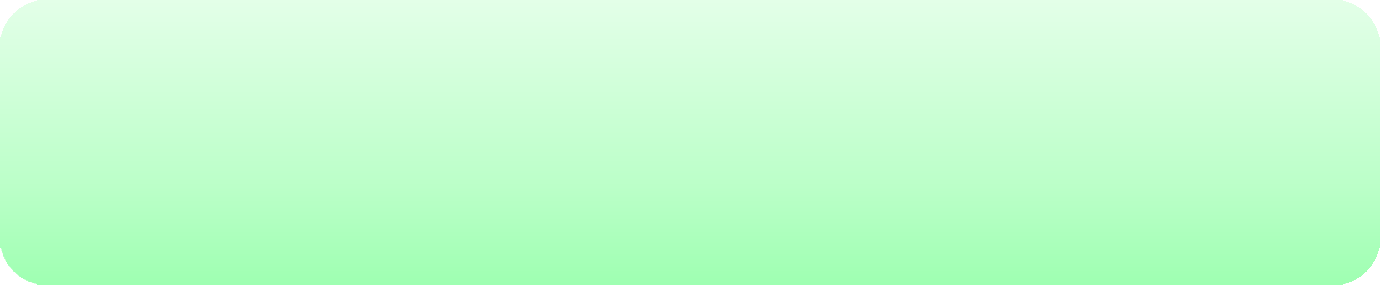 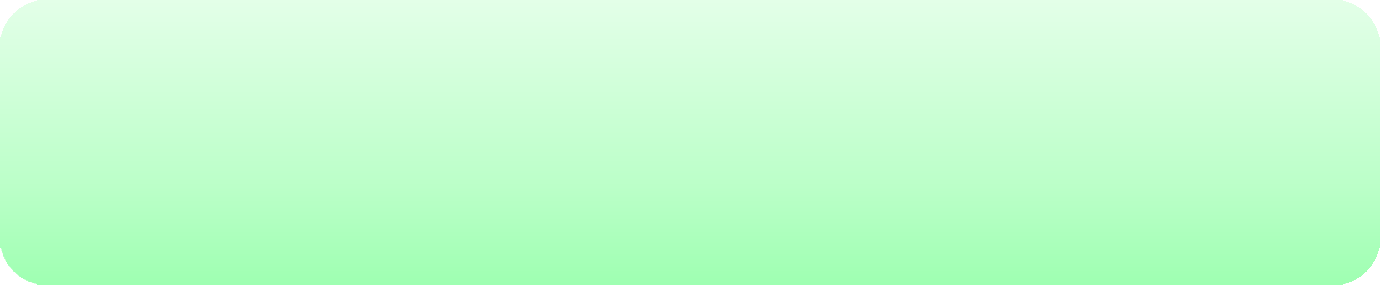 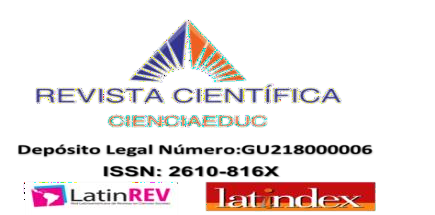 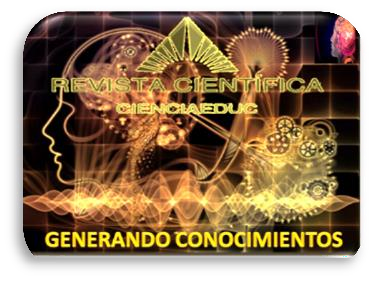 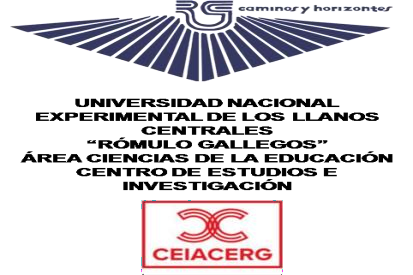 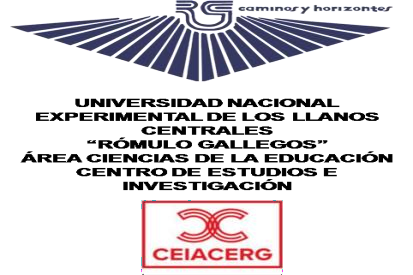 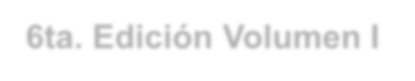 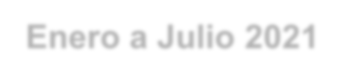 6ta. Edición Volumen I Enero a Julio 2021 Revista Semestral- Venezuela

Tabla 3: Test de Bartlett
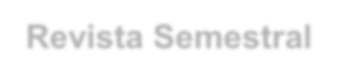 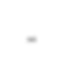 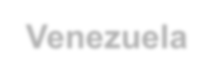 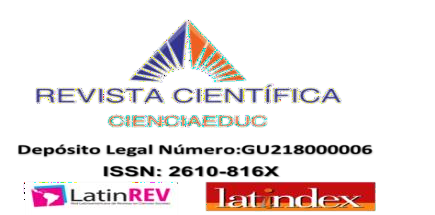 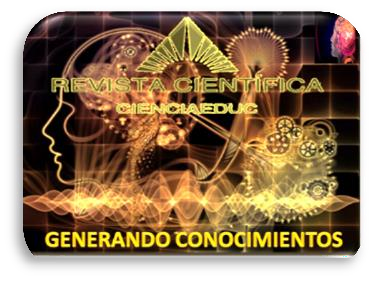 A continuación se presentará la tabla Anova, que permite mediante la suma de los cuadrados realizar el diseño de experimento para observar la interacción entre los factores finales que intervienen en la nota final del estudiante, para indagar y establecer si son significativos o no esos factores.


Pruebas de los efectos inter-sujetos
Volumen 4,  Número 1  Enero a Julio 2021
Revista Semestral. Venezuela
Nota: Se puede observar que todos los factores y la interacción entre factores no son significativas, su valor es mayor a (α = 0,05) establecido. Carrera: Sig. (1,000), Sexo: (0,539), Docente: (0,906), Carrera*Sexo: (0,539), Carrera*Docente: (0,300), Sexo*Docente: (0,516), Carrera*Sexo*Docente: (0,906). Al ser todas no significativas, se acepta la hipótesis nula de que la varianza de los residuos, es constante para todos los factores.
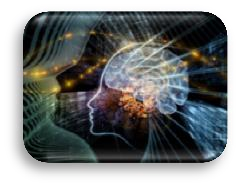 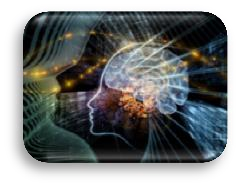 Análisis del Rendimiento Académico de los Estudiantes Universitarios
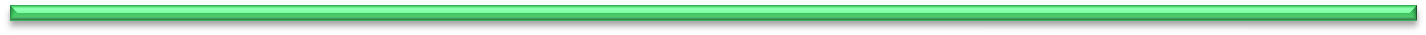 MSc Erik Manuel Siso Navarro
197
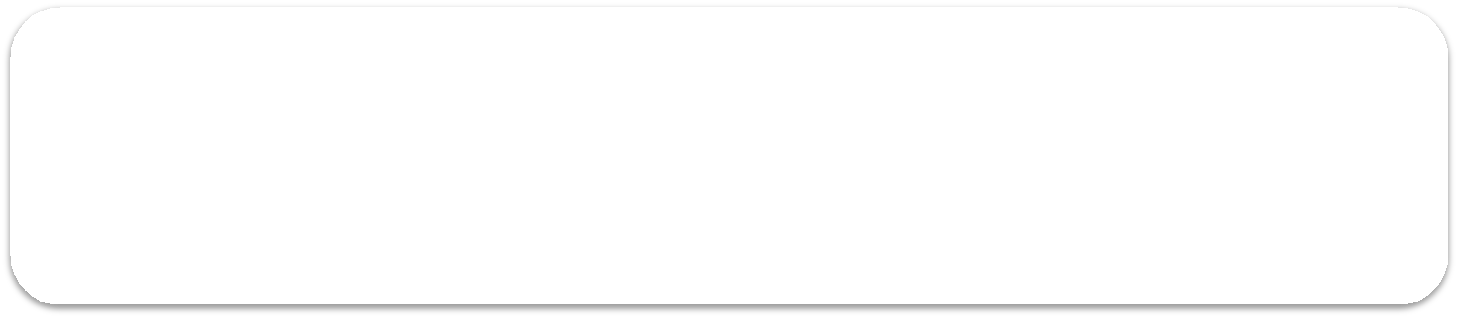 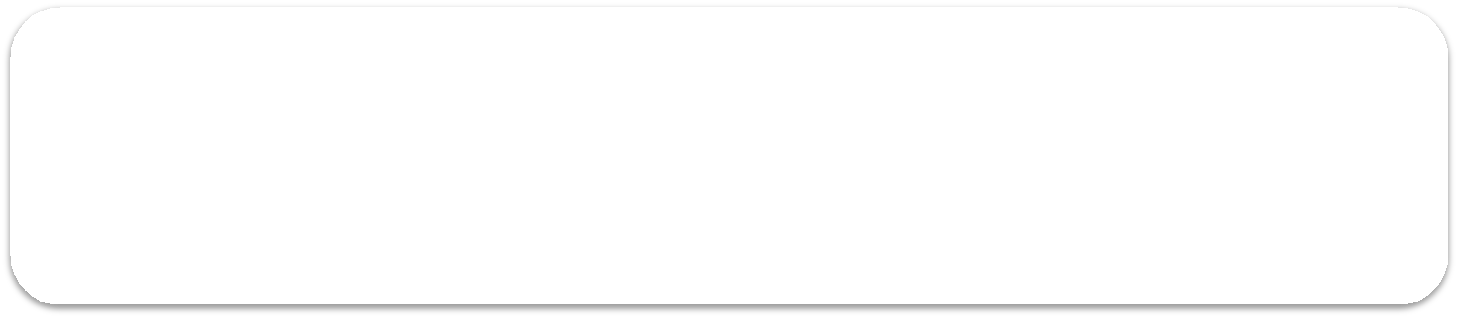 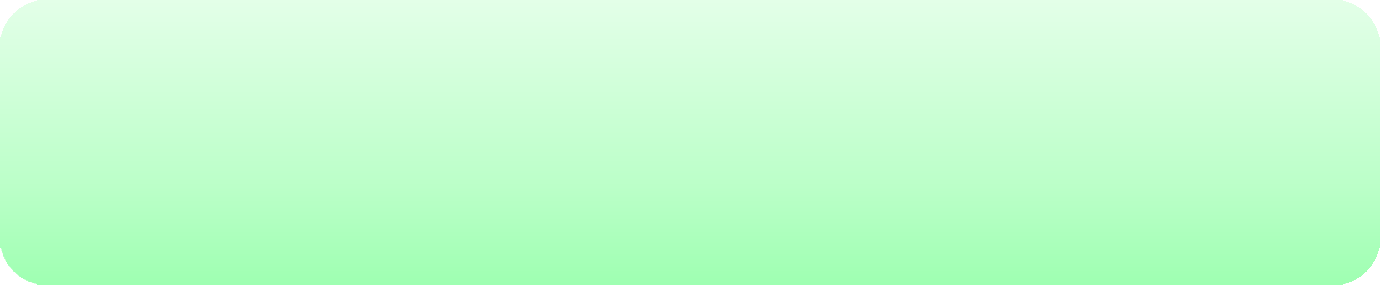 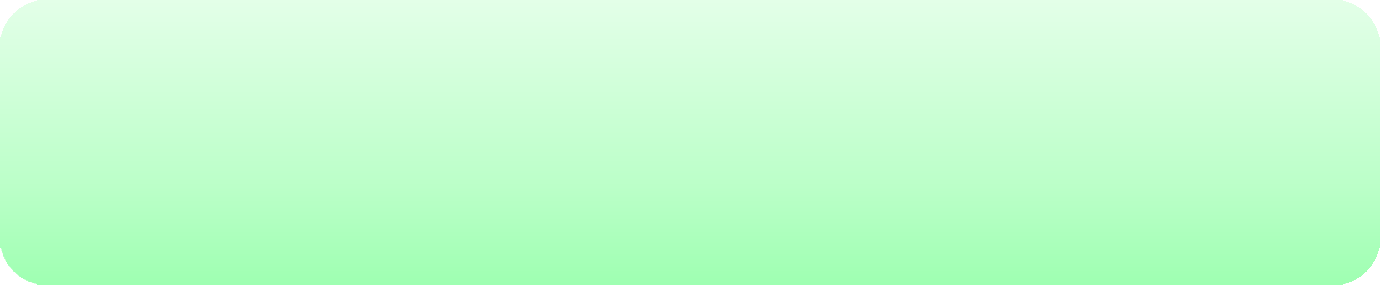 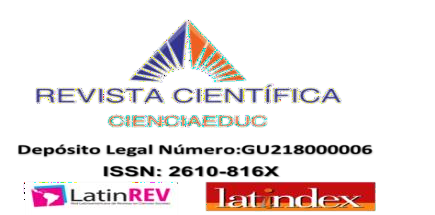 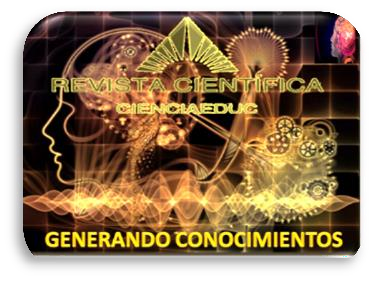 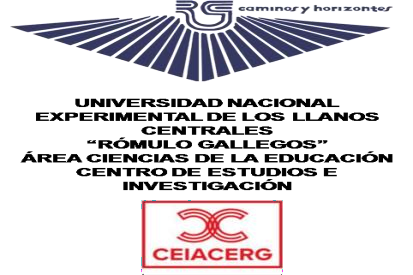 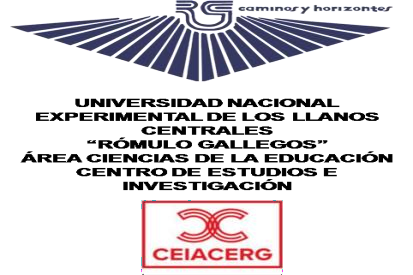 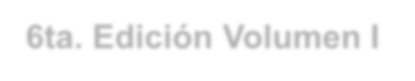 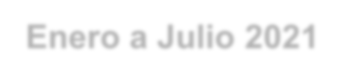 6ta. Edición Volumen I Enero a Julio 2021 Revista Semestral- Venezuela

A continuación, realizaremos el análisis de los gráficos a través de las medias marginales en relación a las notas del estudiante y las áreas de estudio.
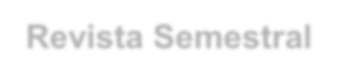 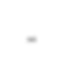 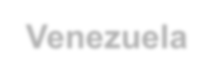 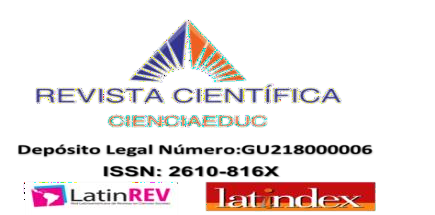 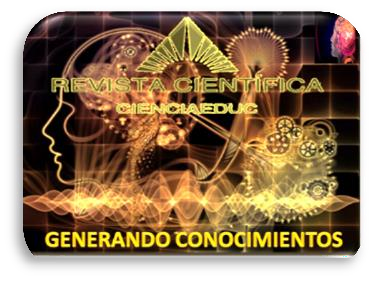 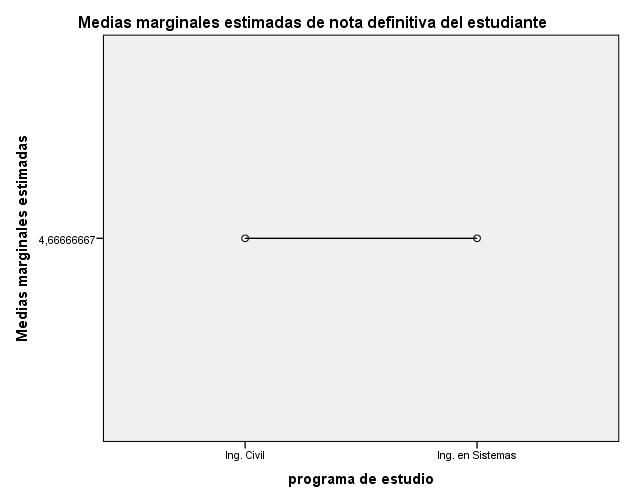 Volumen 4,  Número 1  Enero a Julio 2021
Revista Semestral. Venezuela
Gráfico 1: medias marginales por programa de estudios.
Nota: En el gráfico se puede observar muy claramente que en ambos programas de estudios se mantiene una media promedio de notas en 4,67 puntos, lo que indica que o hay diferencias significativas y permanecen constantes.
Medias marginales por sexo y notas definitivas del estudiante.
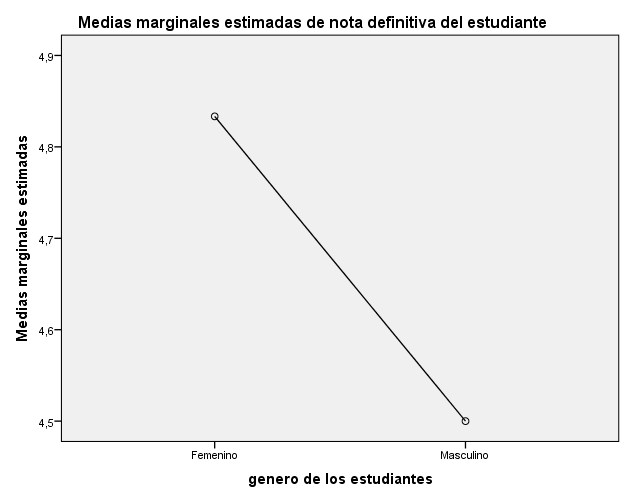 Gráfico 2: medias marginales por género de los estudiantes y notas definitivas
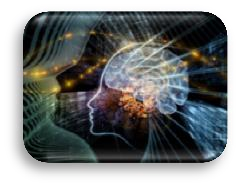 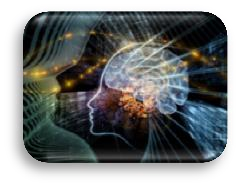 Análisis del Rendimiento Académico de los Estudiantes Universitarios
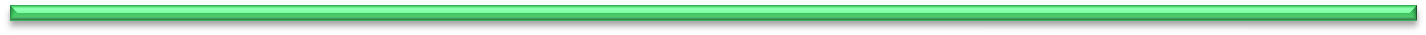 MSc Erik Manuel Siso Navarro
198
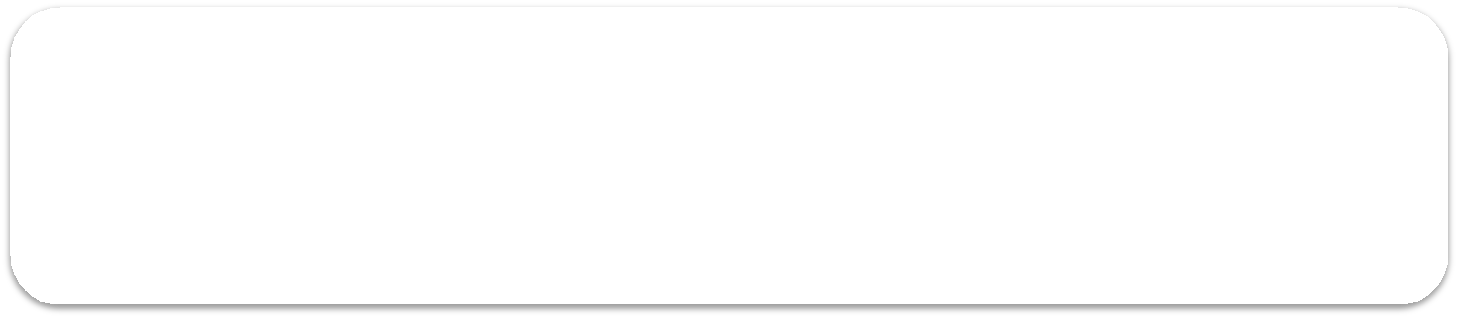 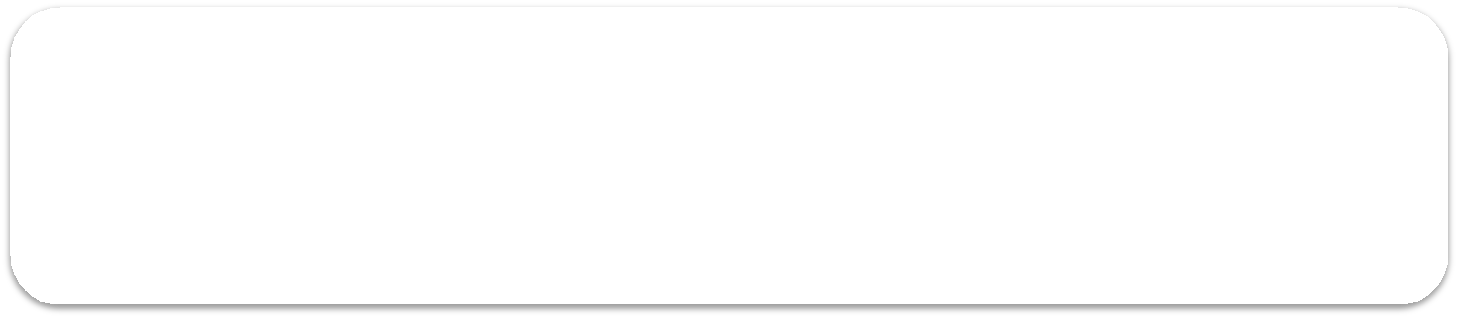 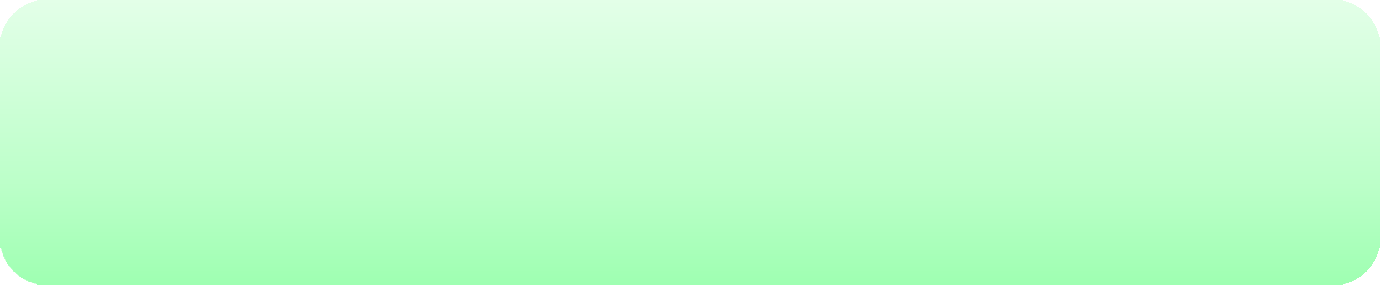 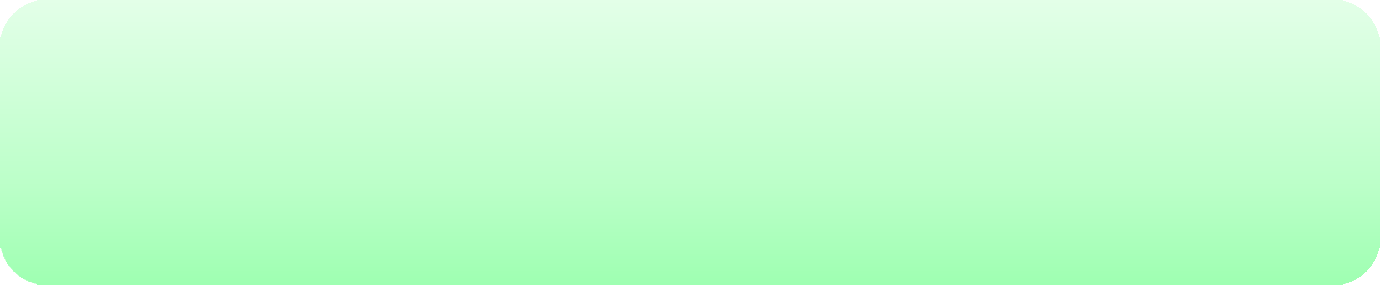 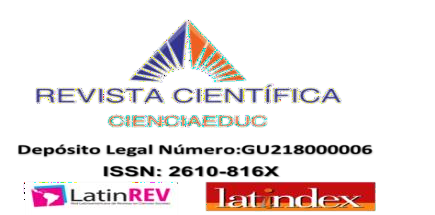 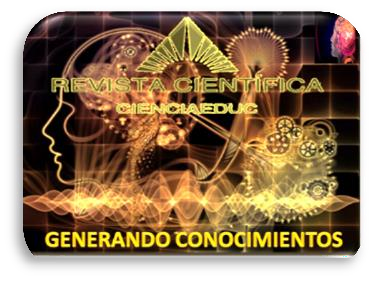 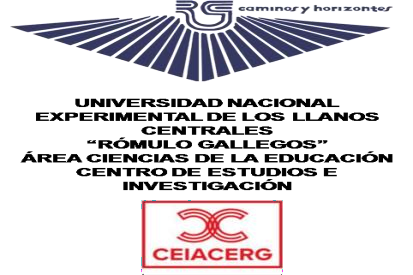 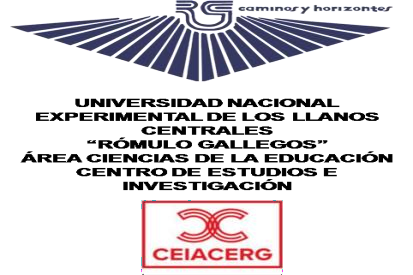 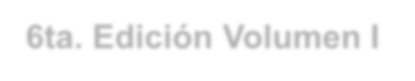 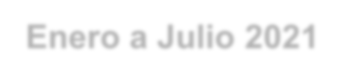 6ta. Edición Volumen I Enero a Julio 2021 Revista Semestral- Venezuela

Nota: Se puede observar que las chicas del Género Femenino, tienen un promedio de notas (4,83), mayor a los chicos del género masculino (4,5), lo que indica que en ambas áreas de estudios (Ing. Civil e Ing. En Sistemas) las chicas son más inteligente a los chicos, en cuanto al promedio de notas en la unidad curricular de matemáticas II.
Aquí se puede observar las medias marginales estimadas en relación a las notas definitivas con los 3 tipos de docentes diferentes de ambas áreas de estudios.
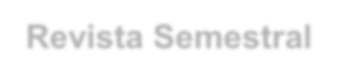 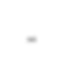 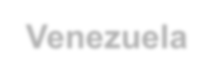 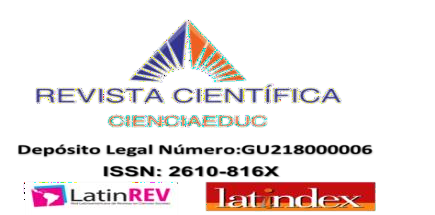 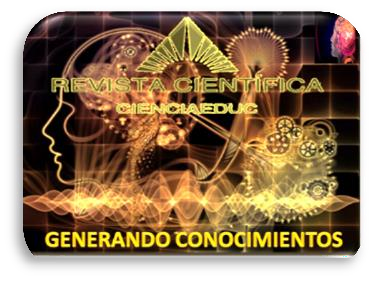 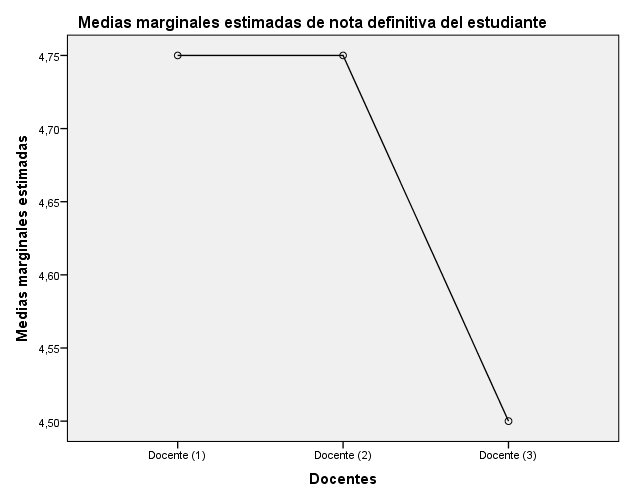 Volumen 4,  Número 1  Enero a Julio 2021
Revista Semestral. Venezuela
Grafico 3: medias marginales estimadas en relación a los docentes y las notas definitivas de los estudiantes.

Nota: Los docentes tipo (1 y 2) mantienen un promedio de nota constante (4,75) entre los estudiantes que han pasado por su unidad curricular de (matemáticas II), mientras que el docente tipo (3), su promedio de notas es más bajo (4,50) sin embargo no existe mucha incidencia en relación a las diferencias entre promedios de notas.

A continuación, se observará la gráfica donde se explica por docentes y por área de estudios las medias marginales estimadas de la nota definitiva del estudiante.
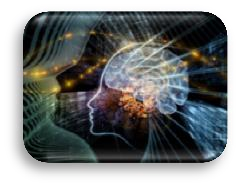 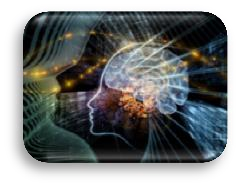 Análisis del Rendimiento Académico de los Estudiantes Universitarios
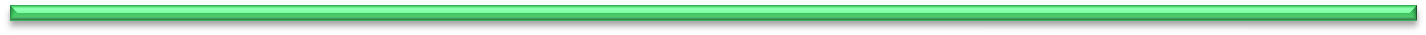 MSc Erik Manuel Siso Navarro
199
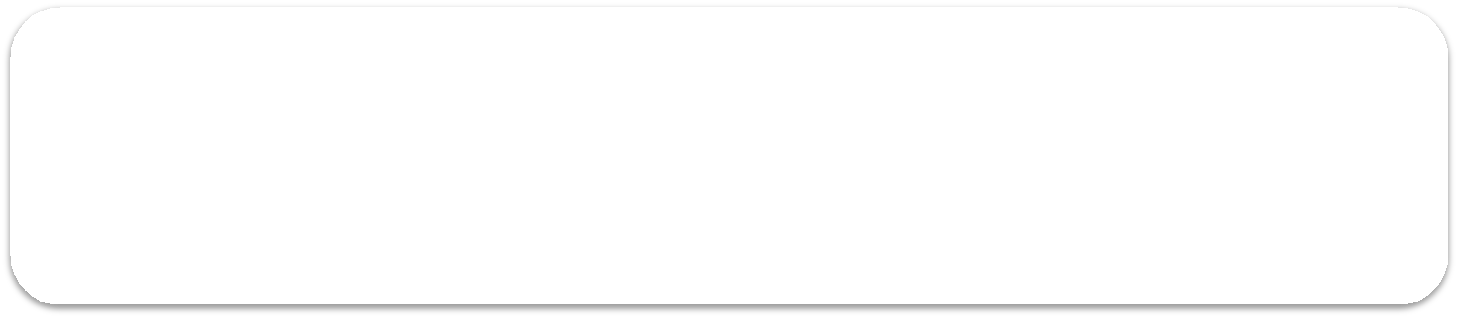 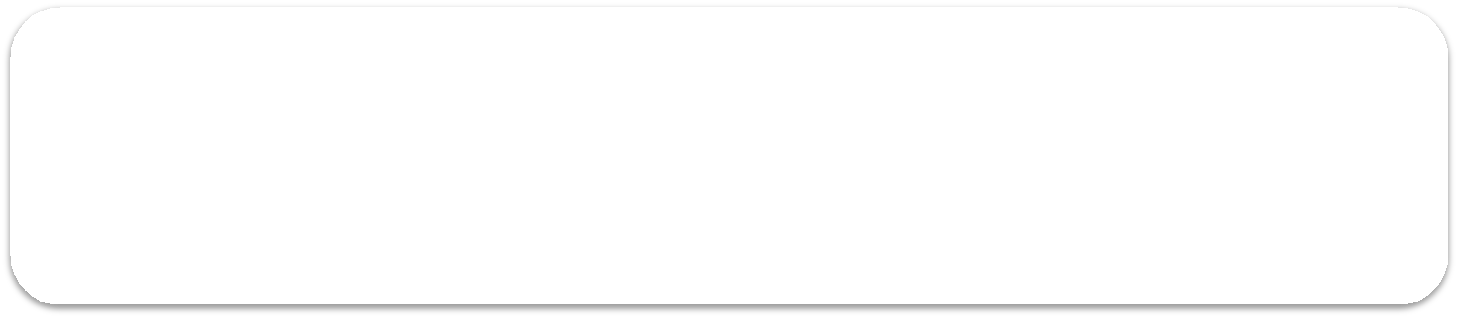 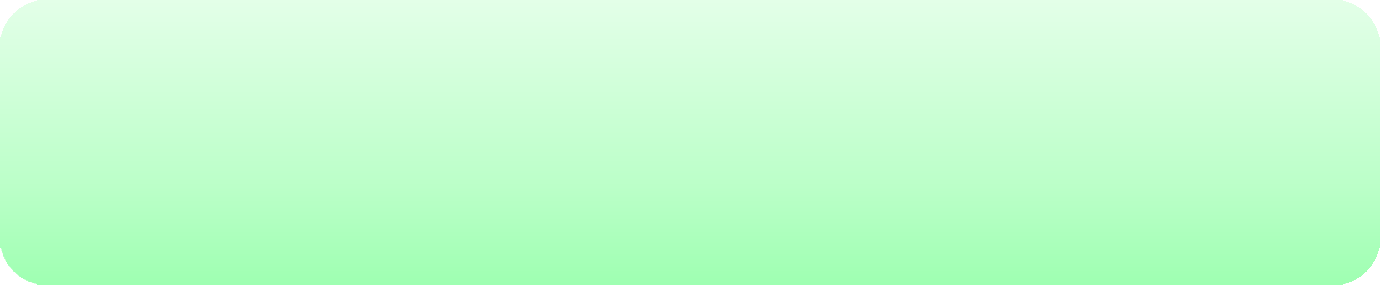 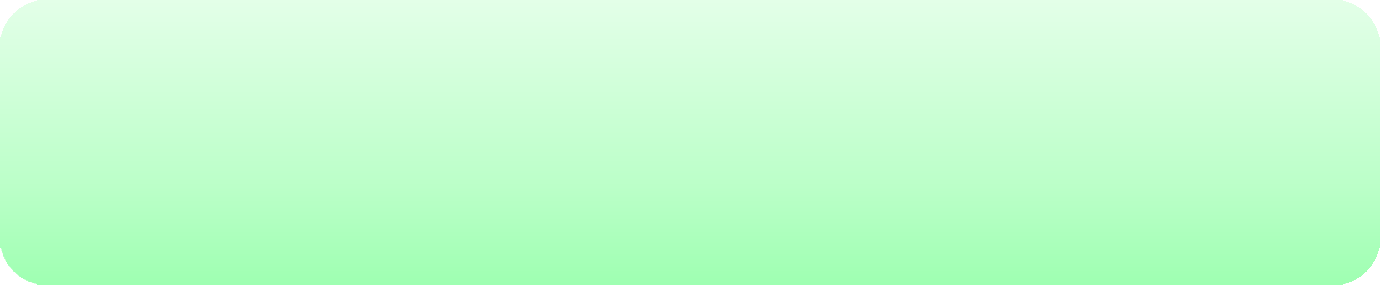 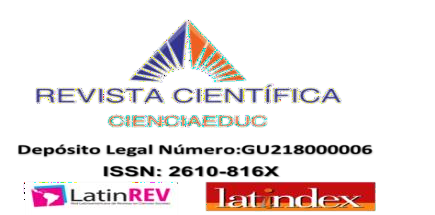 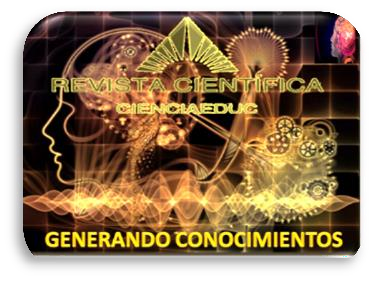 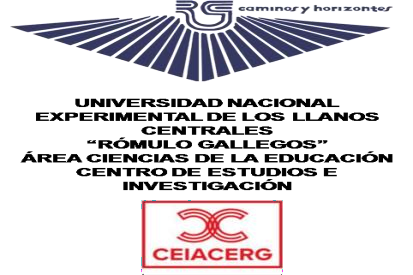 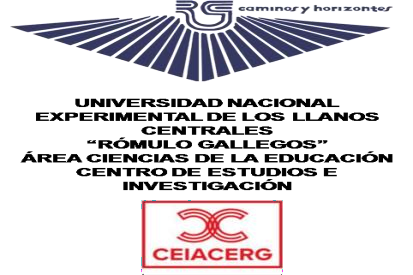 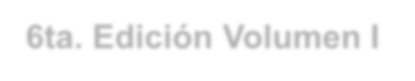 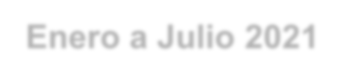 6ta. Edición Volumen I Enero a Julio 2021 Revista Semestral- Venezuela
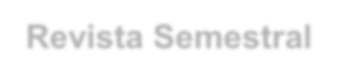 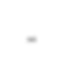 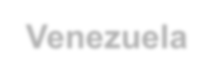 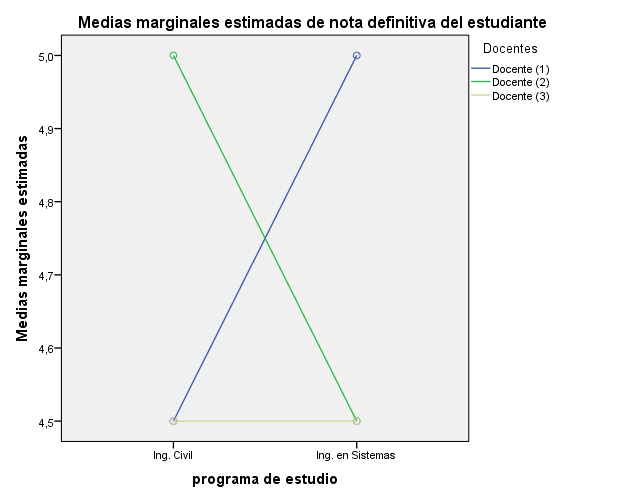 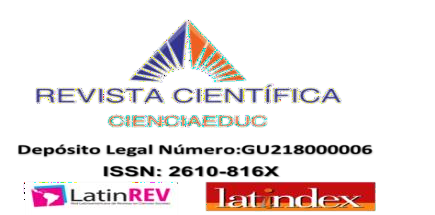 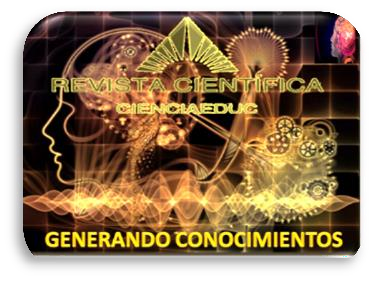 Volumen 4,  Número 1  Enero a Julio 2021
Revista Semestral. Venezuela
Gráfico 4: medias marginales estimadas por docentes y áreas de estudios.
Nota: Se puede observar muy claramente que los estudiantes del programa de ing. Civil que fueron atendidos por el docente de tipo (1) su promedio de notas es bajo (4,5) en relación a los estudiantes que vieron la unidad curricular de matemáticas II en el programa de ing. En sistemas por el docente de tipo
(1) su promedio de notas es (5,00), para el docente de tipo (2) es caso contrario, son mejores los estudiantes del programa de ingeniería civil ya que su promedio de notas equivale a (5,00) en relación a los estudiantes evaluados por el docente de tipo (2) del programa de ing. En sistemas su promedio es de (4,50) y finalmente los estudiantes evaluados por los docentes de tipo (3) de ambos programas de estudios mantienen un promedio de nota constante (4,5)indicando la paridad para ambas áreas de estudios.
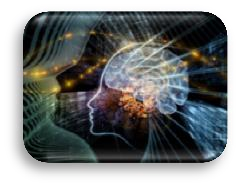 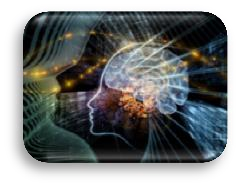 Análisis del Rendimiento Académico de los Estudiantes Universitarios
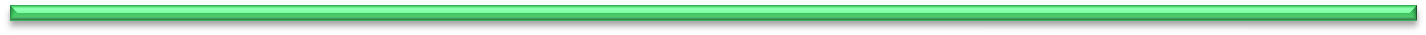 MSc Erik Manuel Siso Navarro
200
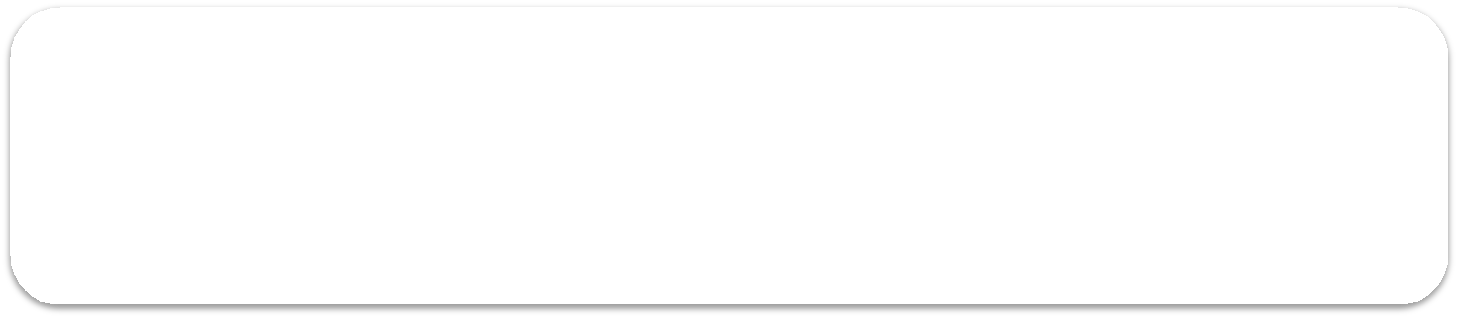 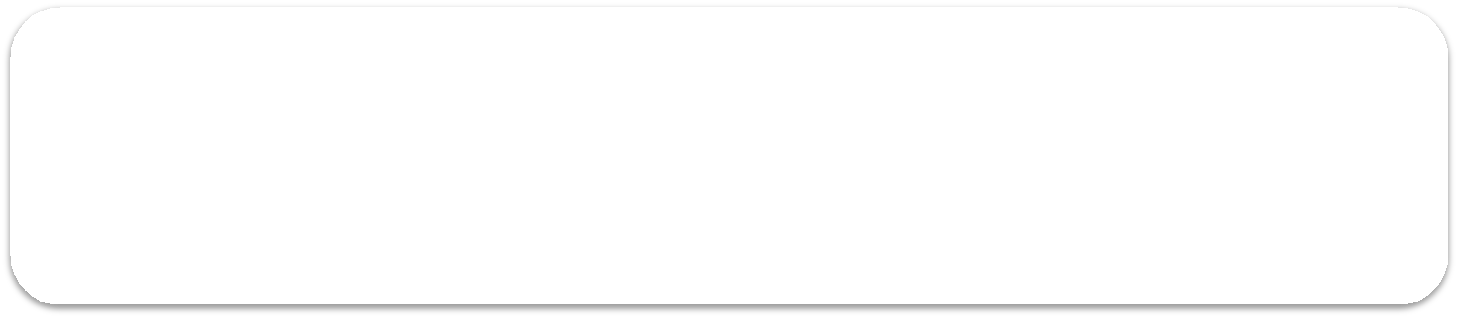 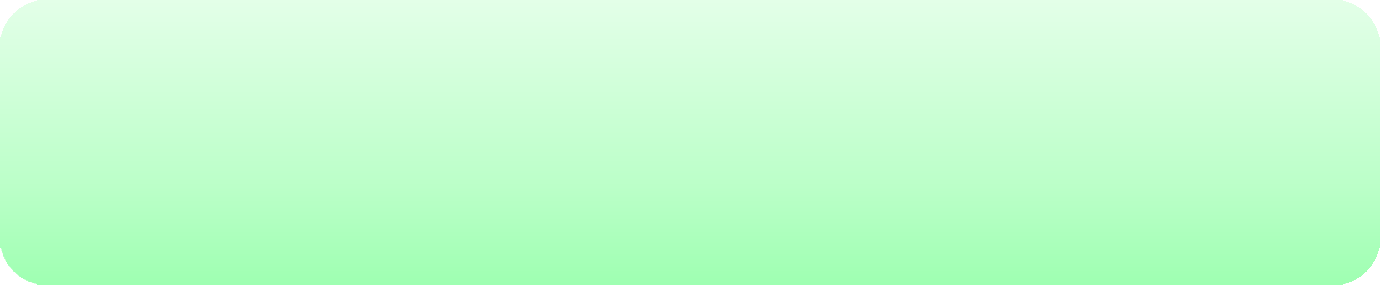 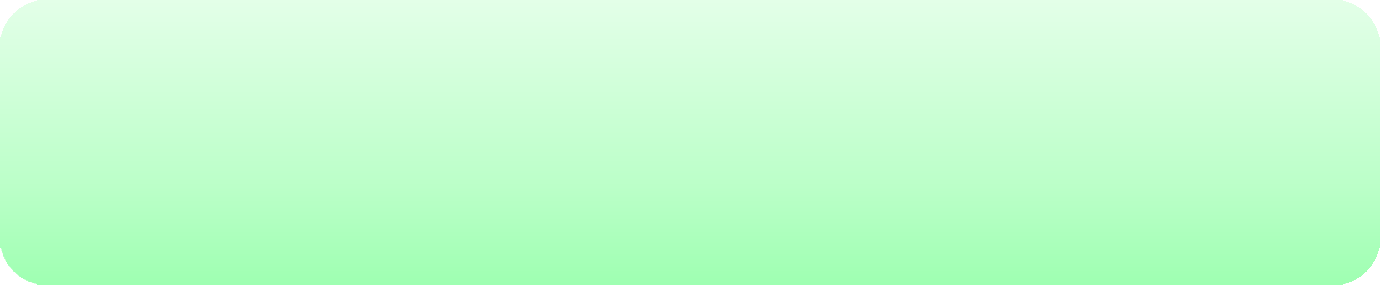 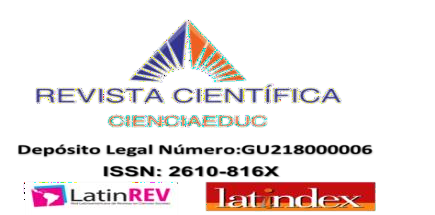 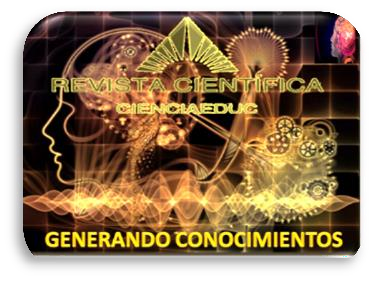 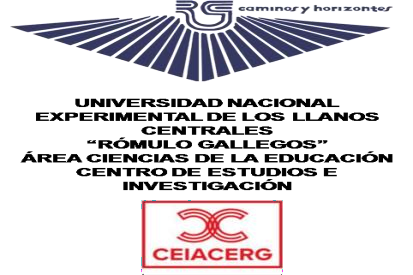 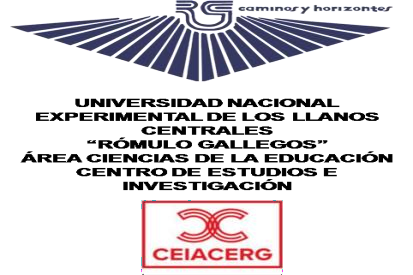 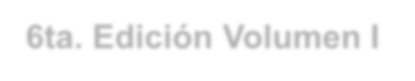 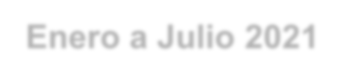 6ta. Edición Volumen I Enero a Julio 2021 Revista Semestral- Venezuela

CONCLUSIONES Y RECOMENDACIONES
−  El diseño y análisis de experimentos, es una herramienta estadística robusta que puede utilizarse bajo cualquier escenario donde se quiera observar el efecto que puedan tener ciertas variables explicativas sobre una variable respuesta.
−  Por medio de la presente investigación se demostró estadísticamente utilizando el análisis de diseño de experimentos que los diferentes docentes que dictan la unidad curricular de Matemáticas II para las áreas estudiadas de la universidad Rómulo Gallegos, no generan variabilidad en los promedios de los estudiantes.
−  El género de los estudiantes (M-F), matriculados en cada uno de los docentes no es una variable que genere significancia para la nota final de la unidad curricular.
−  Para las áreas estudiadas (ing. En Sistemas e Ing. Civil) en esta investigación, se encontró que éstas generan una variabilidad poca significante en los promedios de los estudiantes, teniendo algunas diferencias en ambos programas de estudios por tipo de docentes.
−  Se pudo observar en una de las gráficas que estimaban las medias marginales de las notas definitivas por sexo, que las estudiantes (F) tienen mejores promedios de notas a los estudiantes (M), en ambos programas de estudios.
−  Se pueden mejorar los estudios de diseño de experimentos realizando Test de Tukey, Bonferroni, DMS, Duncall, Kruskall – Wallis, sin embargo, este arroja muy importante información sobre el estudio.
−  Se deberá continuar con investigaciones al interior de ellas para encontrar otras variables propias de cada área de estudios, que están afectando dicho rendimiento de manera relevante, esto hace referencia a estudios específicos sobre perfiles de los estudiantes, competencias básicas que deben tener al momento de ingresar al correspondiente programa y contenido de las unidades curriculares que permita a cada estudiante contar con el tiempo necesario para el aprendizaje significativo en cada una de ellas y de esta manera garantizar un mejor rendimiento en sus estudios.
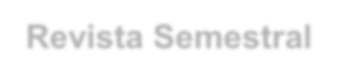 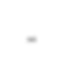 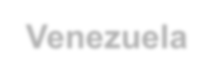 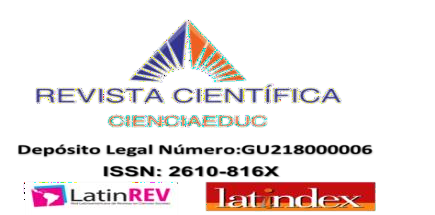 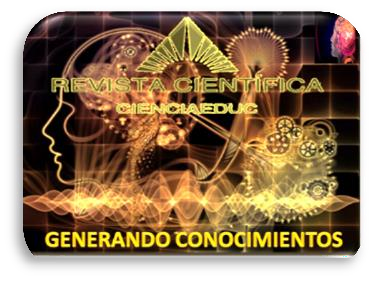 Volumen 4,  Número 1  Enero a Julio 2021
Revista Semestral. Venezuela
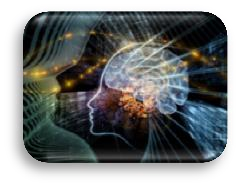 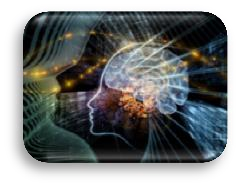 Análisis del Rendimiento Académico de los Estudiantes Universitarios
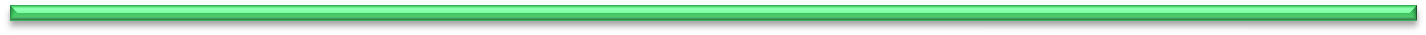 MSc Erik Manuel Siso Navarro
201
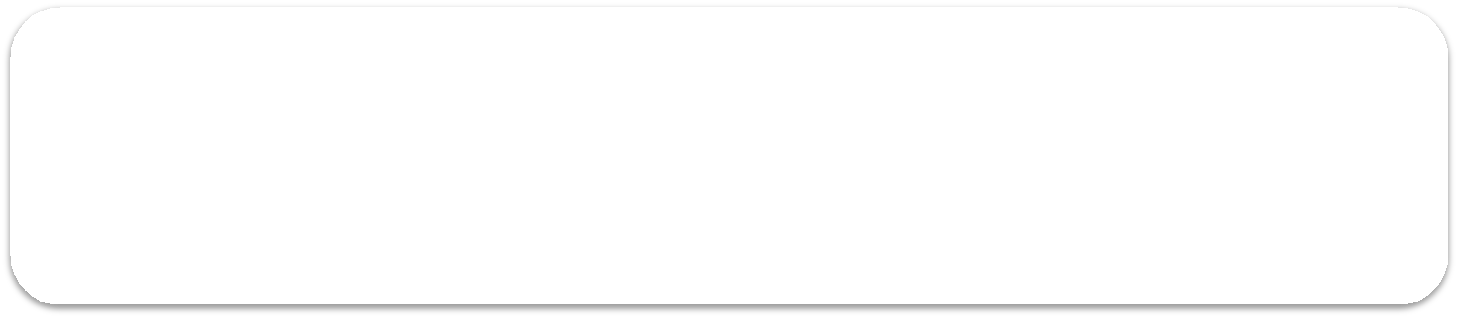 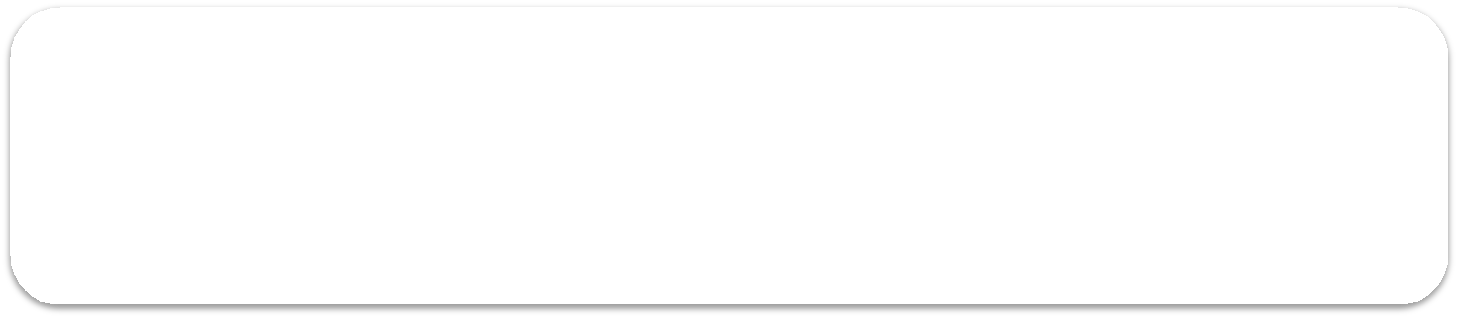 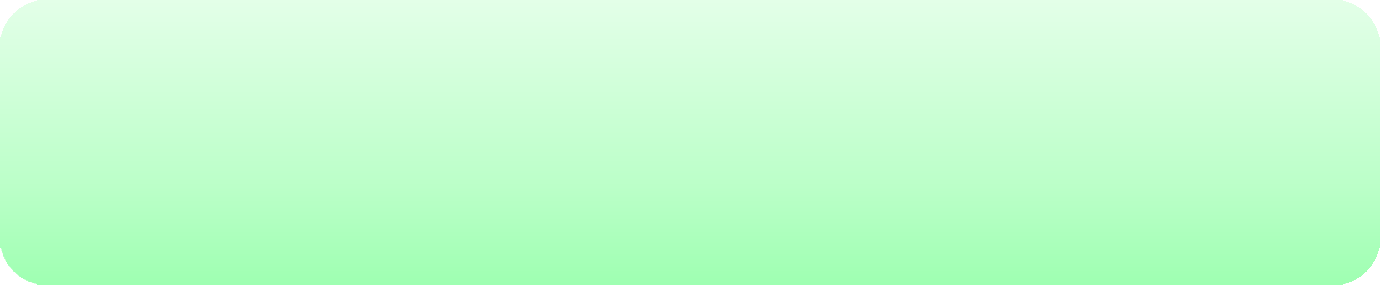 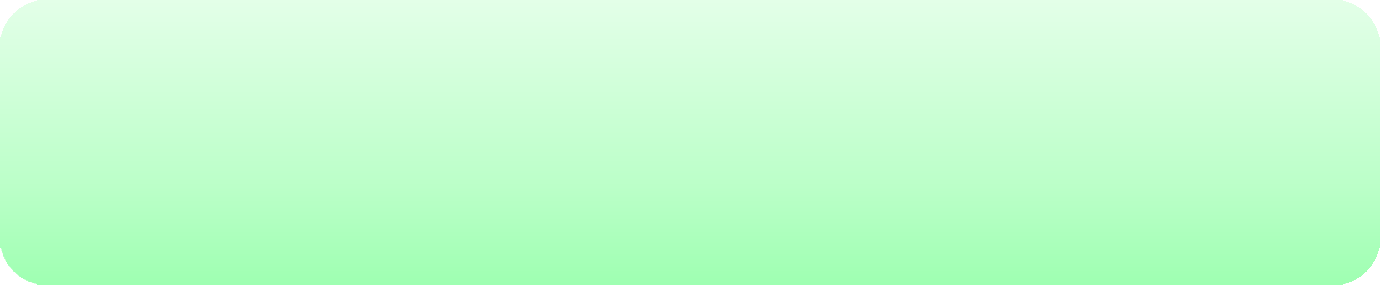 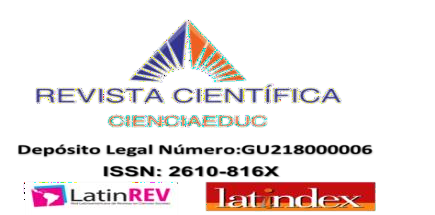 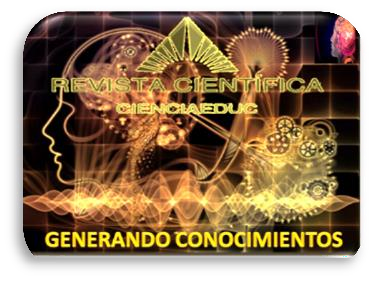 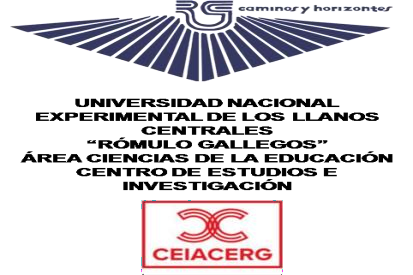 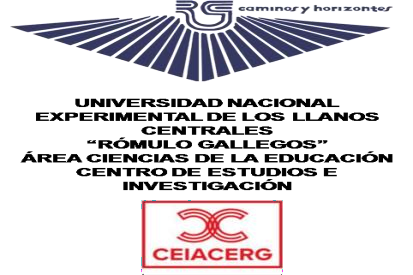 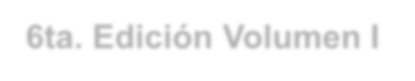 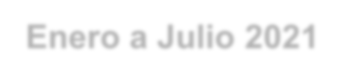 6ta. Edición Volumen I Enero a Julio 2021 Revista Semestral- Venezuela

BIBLIOGRAFÍA
Díaz L. (2009) Estadística multivariada, inferencia y métodos. editorial Campusano, Bogotá Universidad Nacional de Colombia. 3ra edición
Gutiérrez H. (2008) Análisis y diseño de experimentos, editorial McGraw-Hill Ciudad de México, Segunda edición
Montgomery D. (2004) Diseño y análisis de experimentos, Editorial Limusa Zaragoza España, 1ra edición
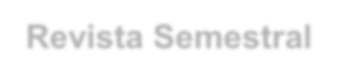 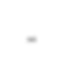 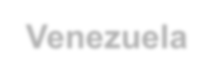 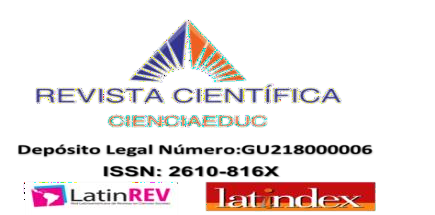 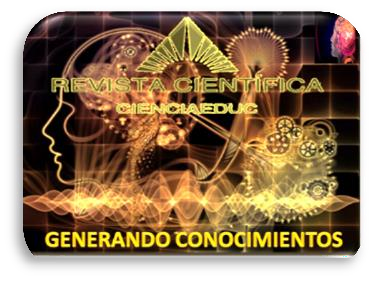 Volumen 4,  Número 1  Enero a Julio 2021
Revista Semestral. Venezuela
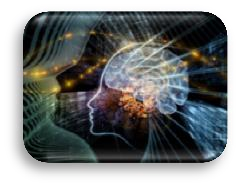 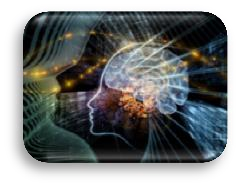 Análisis del Rendimiento Académico de los Estudiantes Universitarios
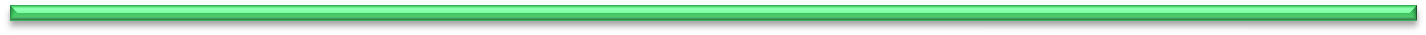 MSc Erik Manuel Siso Navarro
202
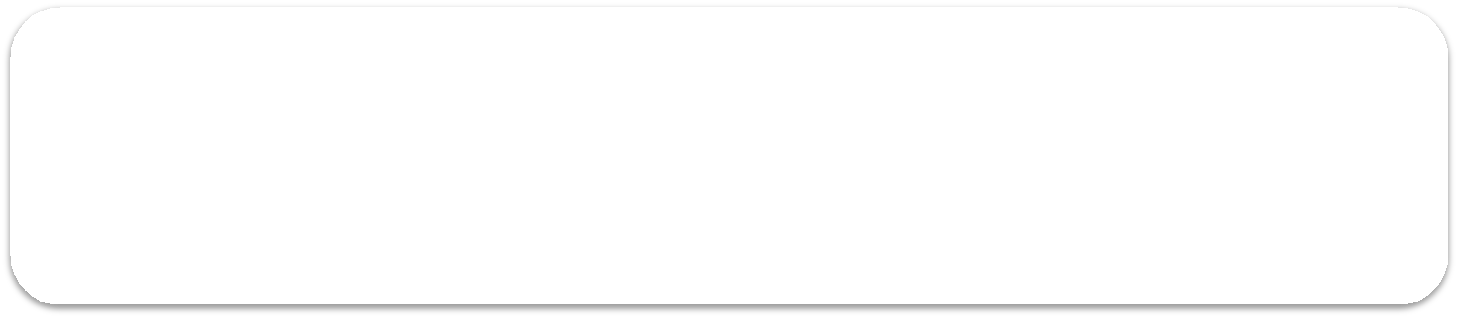 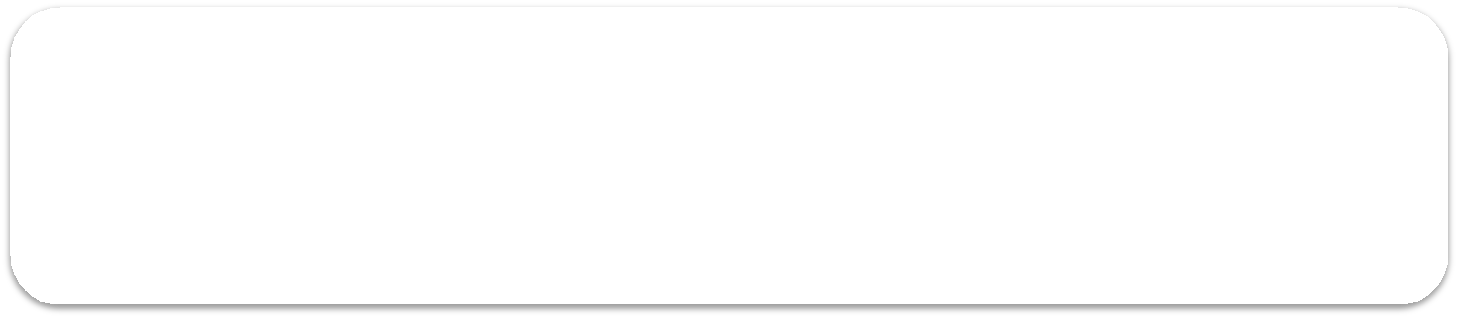 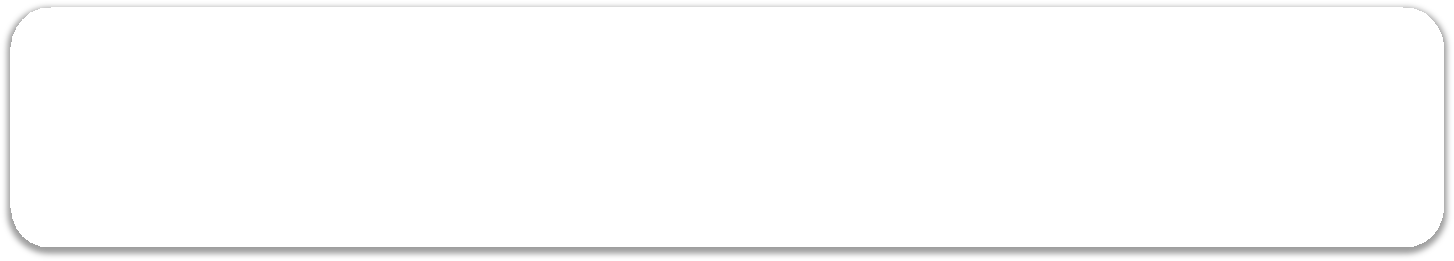 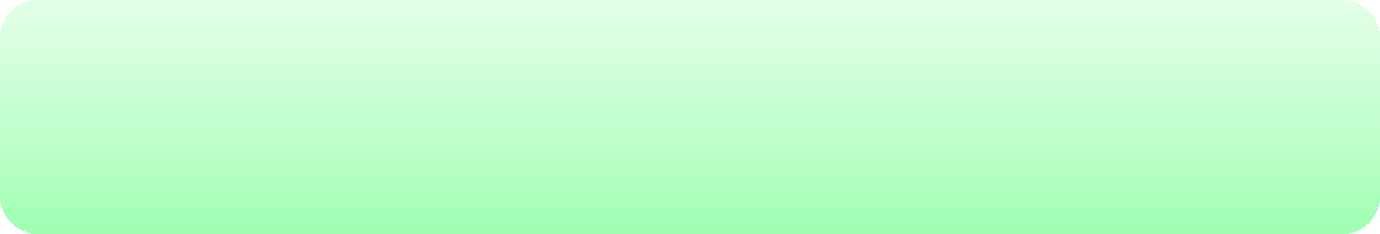 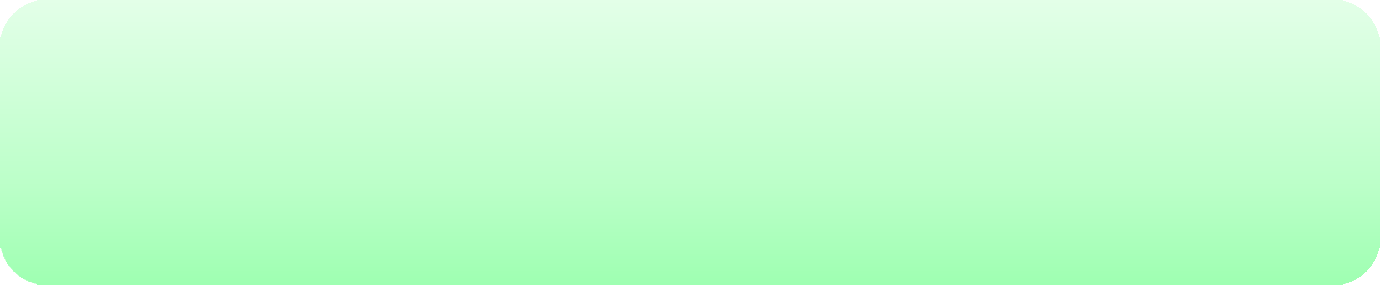 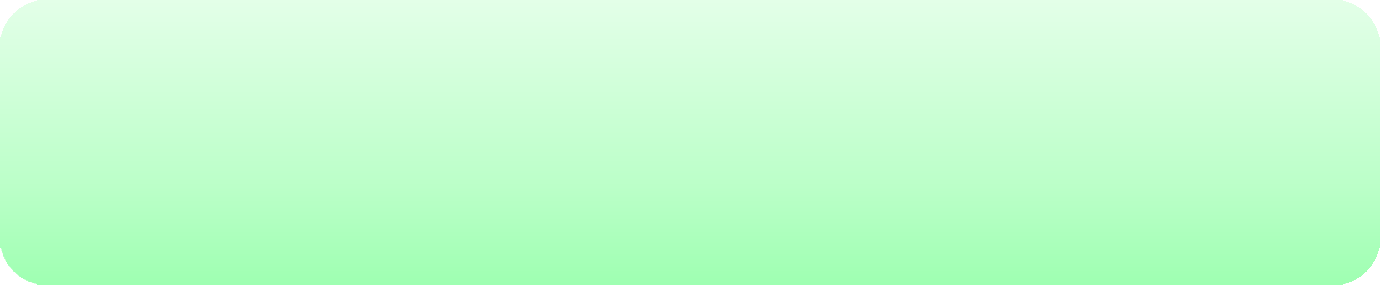 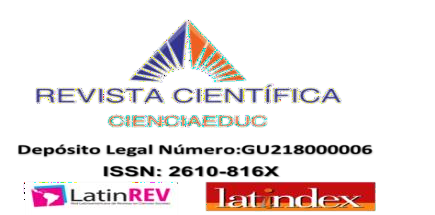 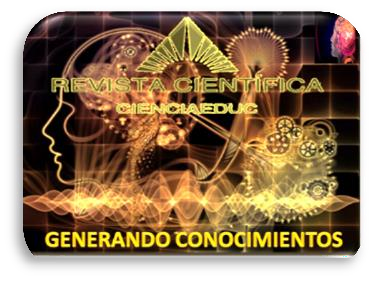 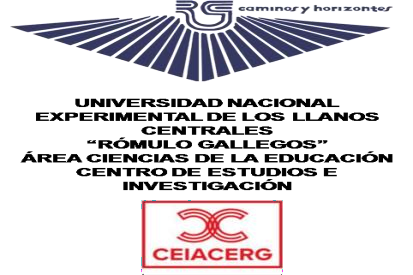 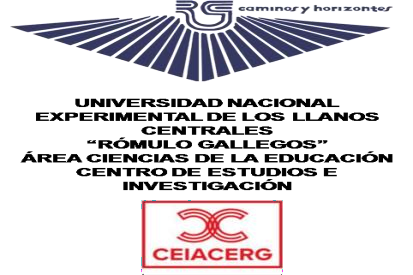 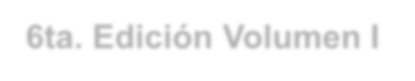 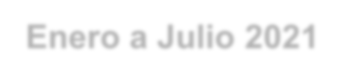 6ta. Edición Volumen I Enero a Julio 2021
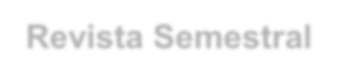 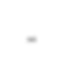 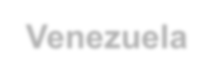 Revista Semestral- Venezuela
Para citar este artículo
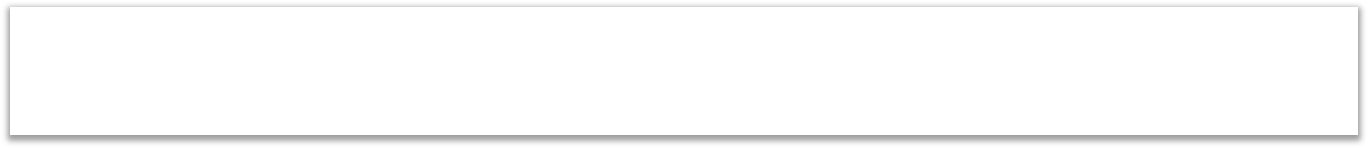 MSc César Pérez
Universidad Nacional Experimental de los Llanos Centrales Rómulo Gallegos (UNERG)- Venezuela)
Correo Electrónico: cepeme2009@gmail.com
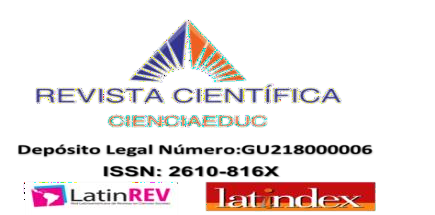 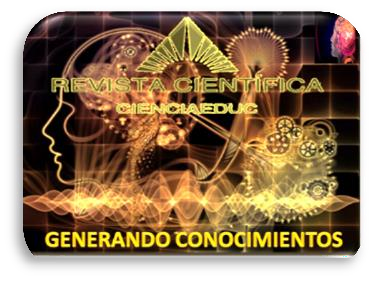 Como citar este artículo: César Pérez (2021), “Evaluación de los Aprendizajes Basado en Competencias en el Ámbito de la Educación Universitaria ” I (1-9)
Recibido: Septiembre 2020
Revisado: Octubre	2020
Aceptado: Octubre 2020
Volumen 4,  Número 1  Enero a Julio 2021
Revista Semestral. Venezuela
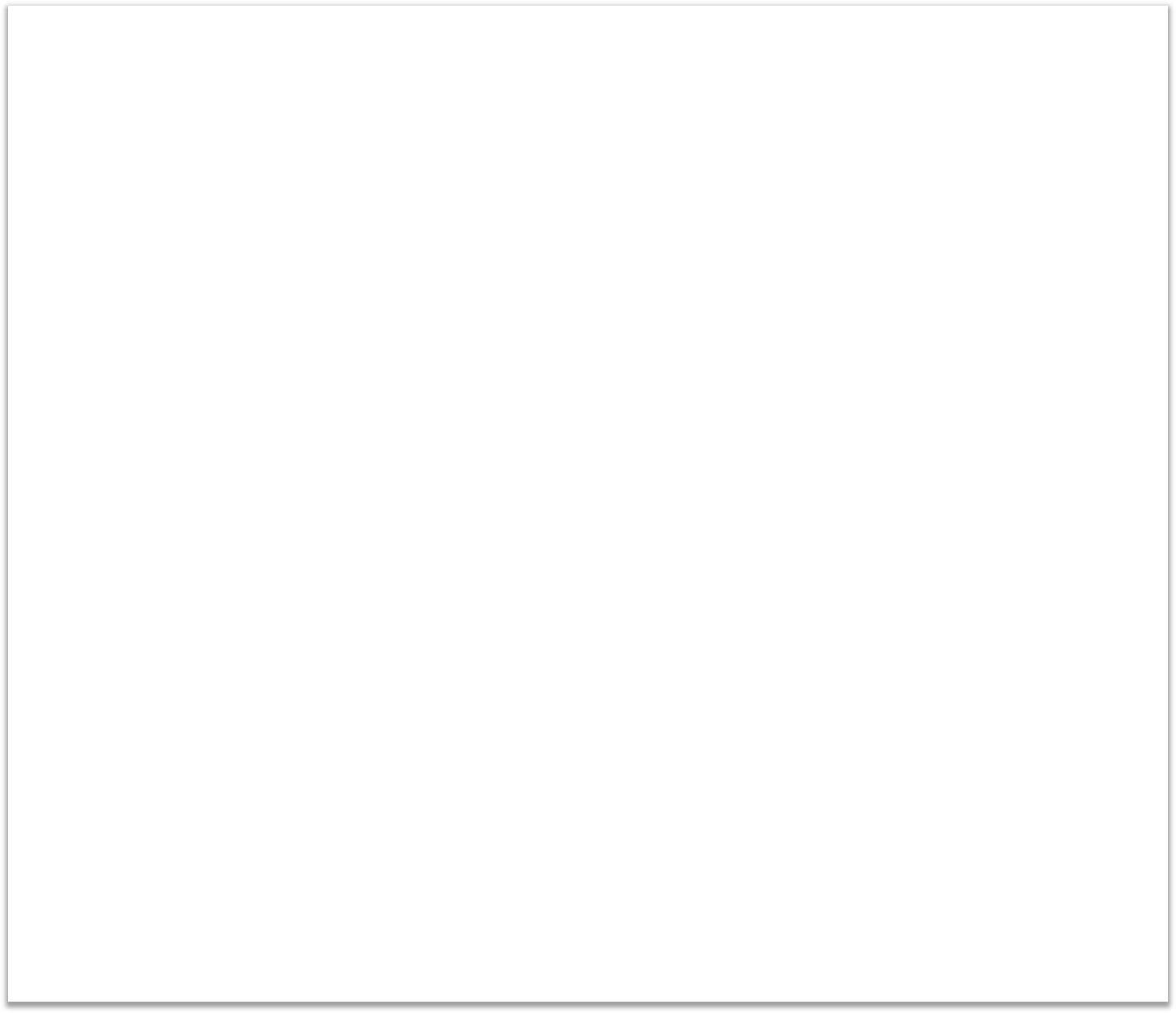 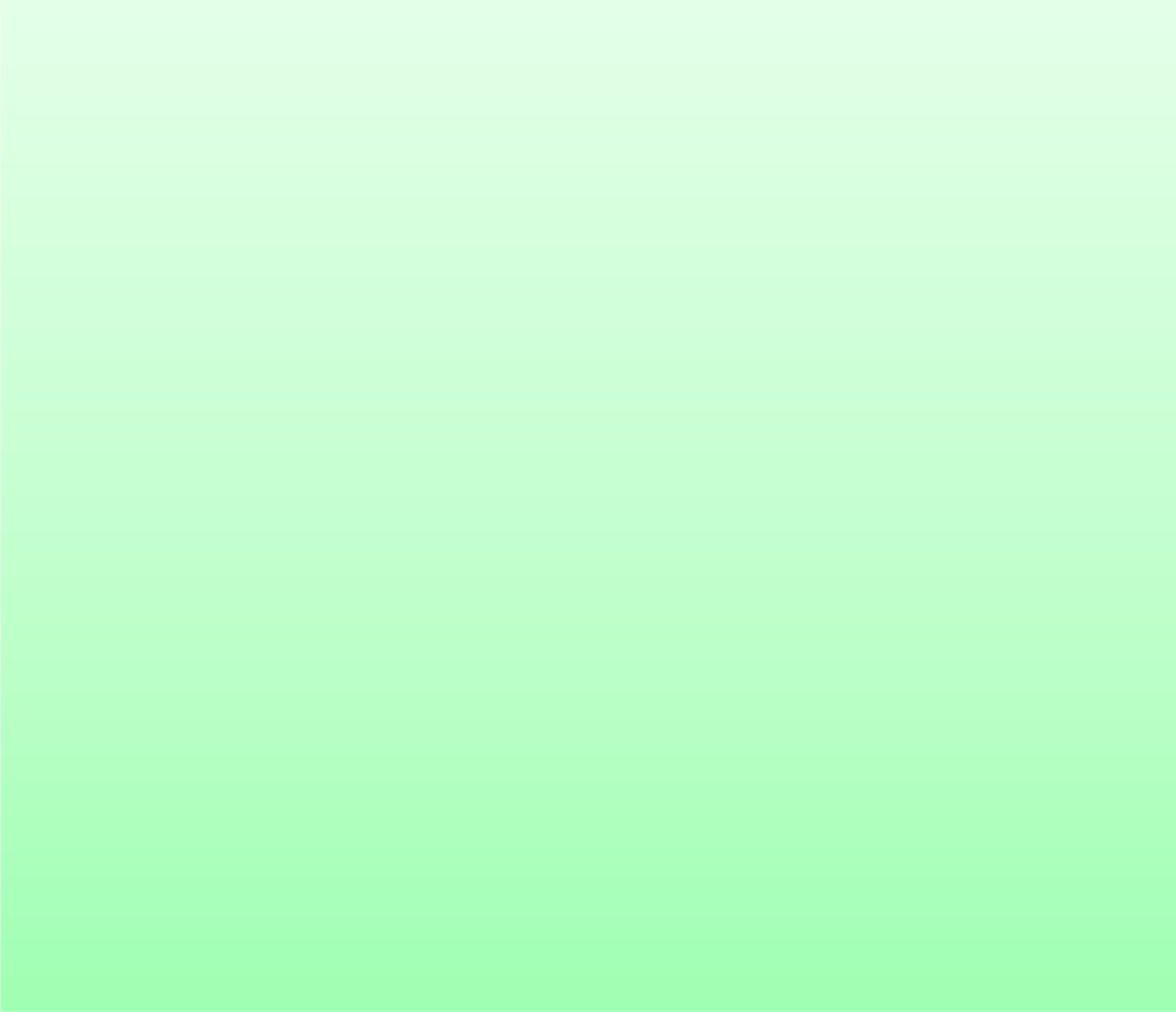 Evaluación de los Aprendizajes Basado en Competencias en el Ámbito de la Educación Universitaria

RESUMEN

La implementación del enfoque de competencias en la enseñanza universitaria supone situarla en conformidad con las nuevas necesidades y demandas que se derivan de la sociedad de la información. Sobre la base de esta premisa, se realizó este trabajo el cual tuvo como propósitos fundamentales: Discutir los constructos teóricos referenciales, del término competencia en el ámbito de la Educación Universitaria. Examinar desde el punto de vista teórico la educación basada en competencias en el ámbito de la Educación Universitaria. Caracterizar la evaluación de los aprendizajes en el marco de la educación universitaria. Analizar la evaluación de los aprendizajes basado en competencias como elemento cardinal en la enseñanza universitaria. Desde el punto de vista metodológico el trabajo se enmarco en un diseño bibliográfico de modalidad monográfica de tipo documental. El método utilizado fue el analítico deductivo y entre las técnicas de análisis usadas están el análisis de contenido y análisis crítico. Como colofón se tiene que es un elemento cardinal en la educación universitaria, pues, permite interrelacionar objetivos, contenidos que se han seleccionado, organizado y planificado, resultados de aprendizaje esperados acordes con un perfil profesional y estrategias de evaluación de una manera integrada en los procesos de aprendizaje y enseñanza desde una visión global e interrelacionada de los diferentes elementos del currículo. Entre las reflexiones se destaca que la universidad debe promover la formación de los docentes universitarios en la evaluación basada en competencias, a partir de modelos educativos humanistas, dialógicos, flexibles y permanentes, dentro de un marco organizativo y conceptual que responda a las expectativas cambiantes de una sociedad compleja.

Descriptores: Competencia, Educación basada en competencia, Evaluación basada en competencias

Reseña Biográfica: Profesor Ordinario, categoría Agregado. Área Ingeniería de Sistema de la Universidad Rómulo Gallegos. Profesor Integral, mención Matemática. Magister en educación, mención Investigación Educativa.
203
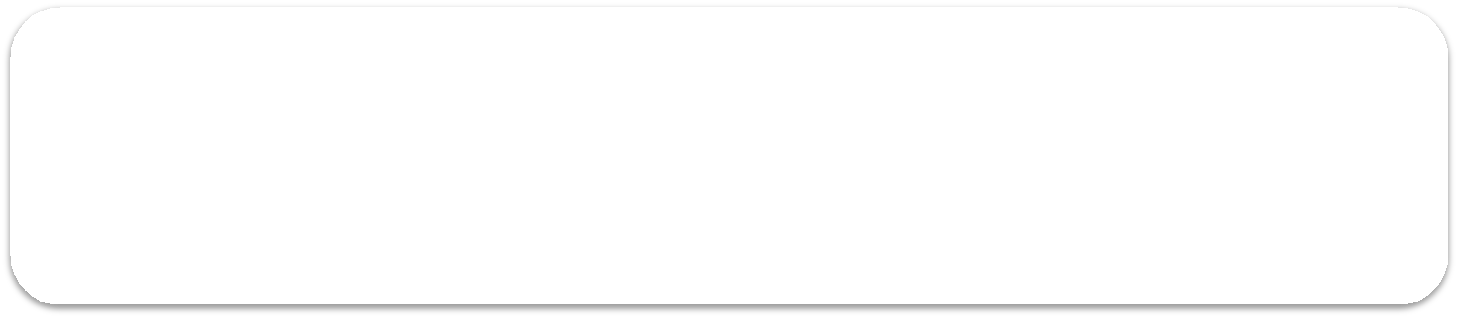 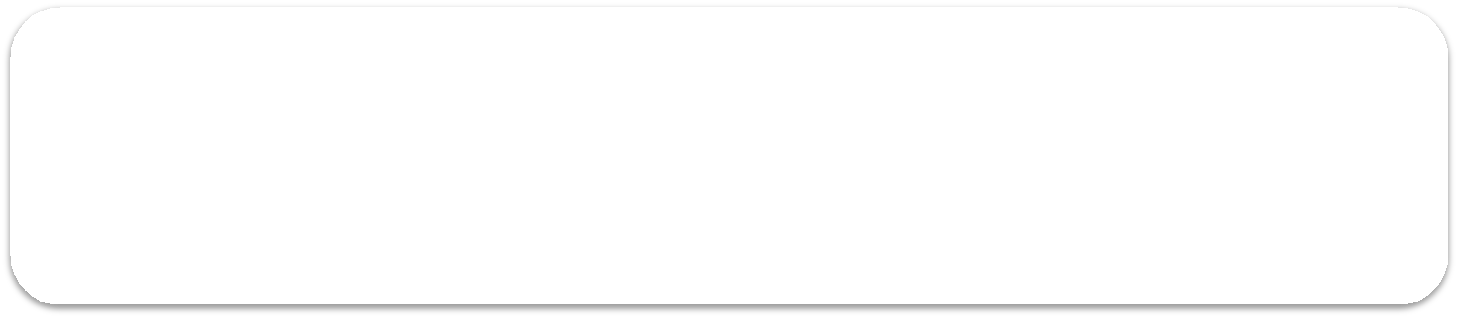 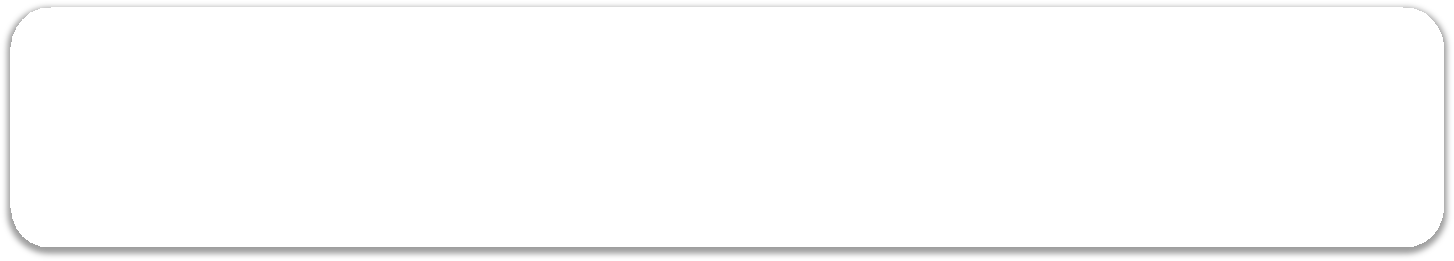 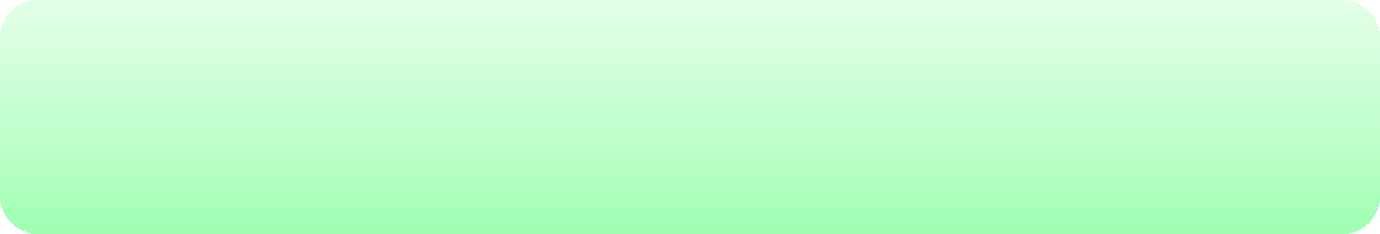 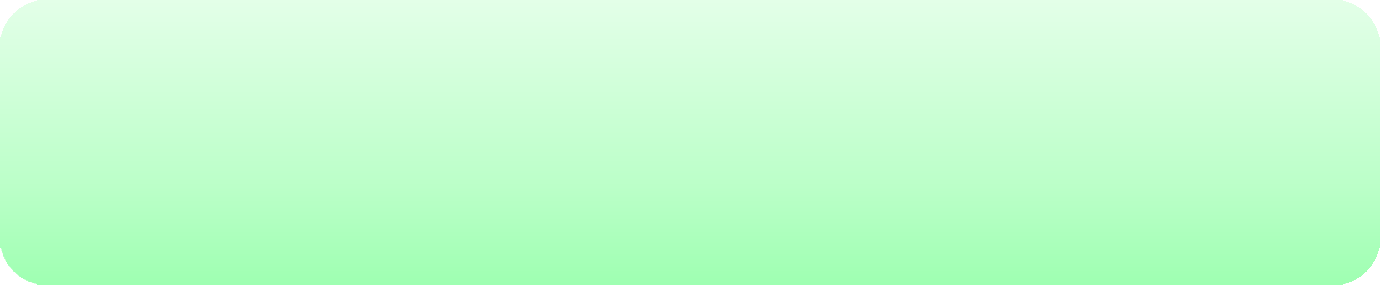 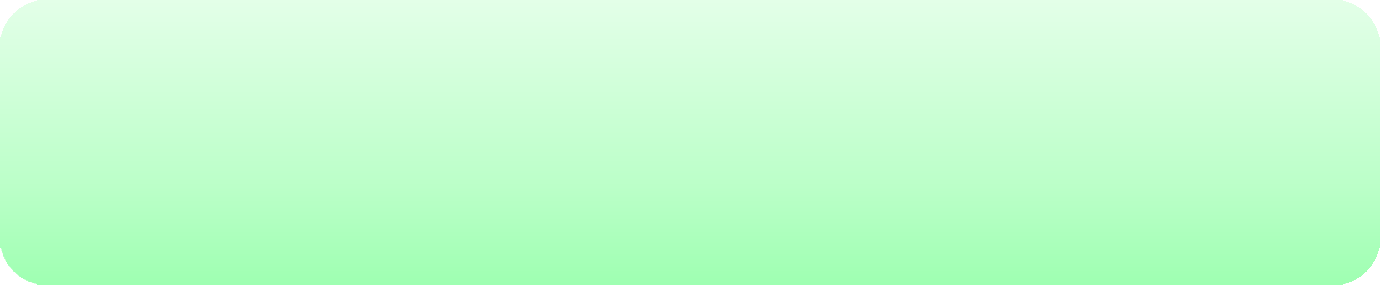 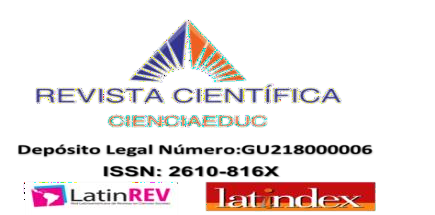 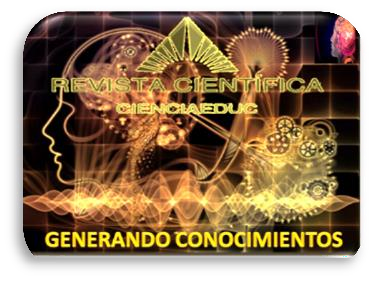 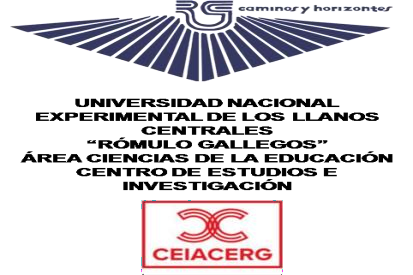 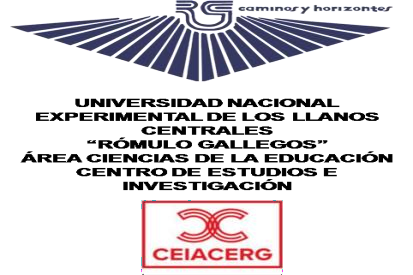 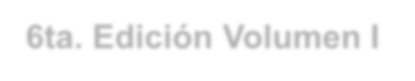 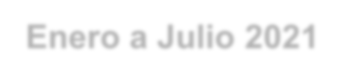 6ta. Edición Volumen I Enero a Julio 2021
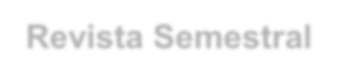 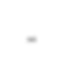 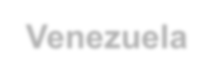 Revista Semestral- Venezuela
Para citar este artículo
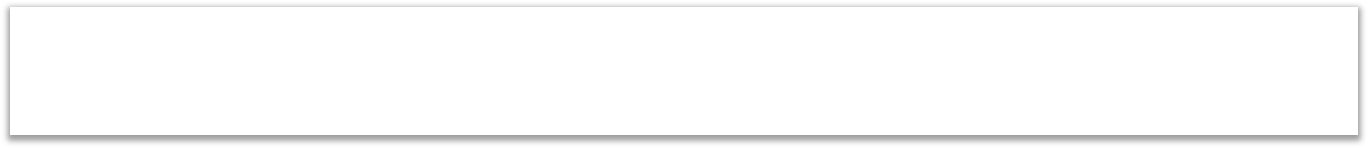 MSc César Pérez
Rómulo Gallegos National Experimental University of the Central Plains (UNERG) - Venezuela)
Email: cepeme2009@gmail.com
How to cite this article: César Pérez (2021), “Learning Evaluation Based on Competences in the Field of University Education” I (1-9)
Received: September 2020
Revised: October 2020
Accepted: October 2020
Learning Evaluation Based on Competences in the Field of University Education ABSTRACT
Implementing the approach of competencies in higher education supposed to place it in accordance with the new needs and demands arising from the information society. On the basis of this premise, was carried out this work which had as its fundamental purposes: Discuss the reference theoretical constructs from the term competence in the area of university education. Browse from the theoretical point of view the education based on competences in the field of university education. Characterize the learning evaluation in the context of university education. Analyze the assessment of learning outcomes based on skills as a cardinal element in the University education. From the methodological point of view work is framed in a monographic form of documentary bibliographic design. The method used was the deductive analytical and analysis techniques used include content analysis and critical analysis. As a culmination, it is a cardinal element in university education, since it allows the interrelation of objectives, contents that have been selected, organized and planned, expected learning results in accordance with a professional profile and evaluation strategies in an integrated way in the processes of learning and teaching from a global and interrelated vision of the different elements of the curriculum. Reflections among university must promote the training of university teachers in the assessment based on competencies, from humanistic educational models, Dialogic, flexible and permanent within a conceptual and organizational framework that responds to the changing expectations of a complex society.

Descriptors: Competence, Competence-based education, Competence-based assessment

Biographical Review: Ordinary Professor, Aggregate category. System Engineering Area of the Rómulo Gallegos University. Comprehensive Teacher, Mathematics mention. Master in education, mention in Educational Research.
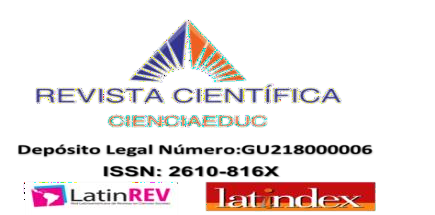 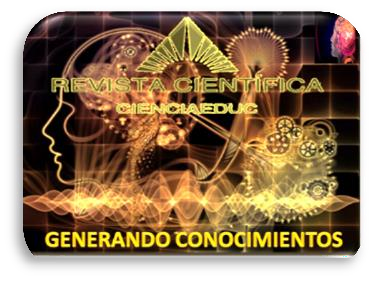 Volumen 4,  Número 1  Enero a Julio 2021
Revista Semestral. Venezuela
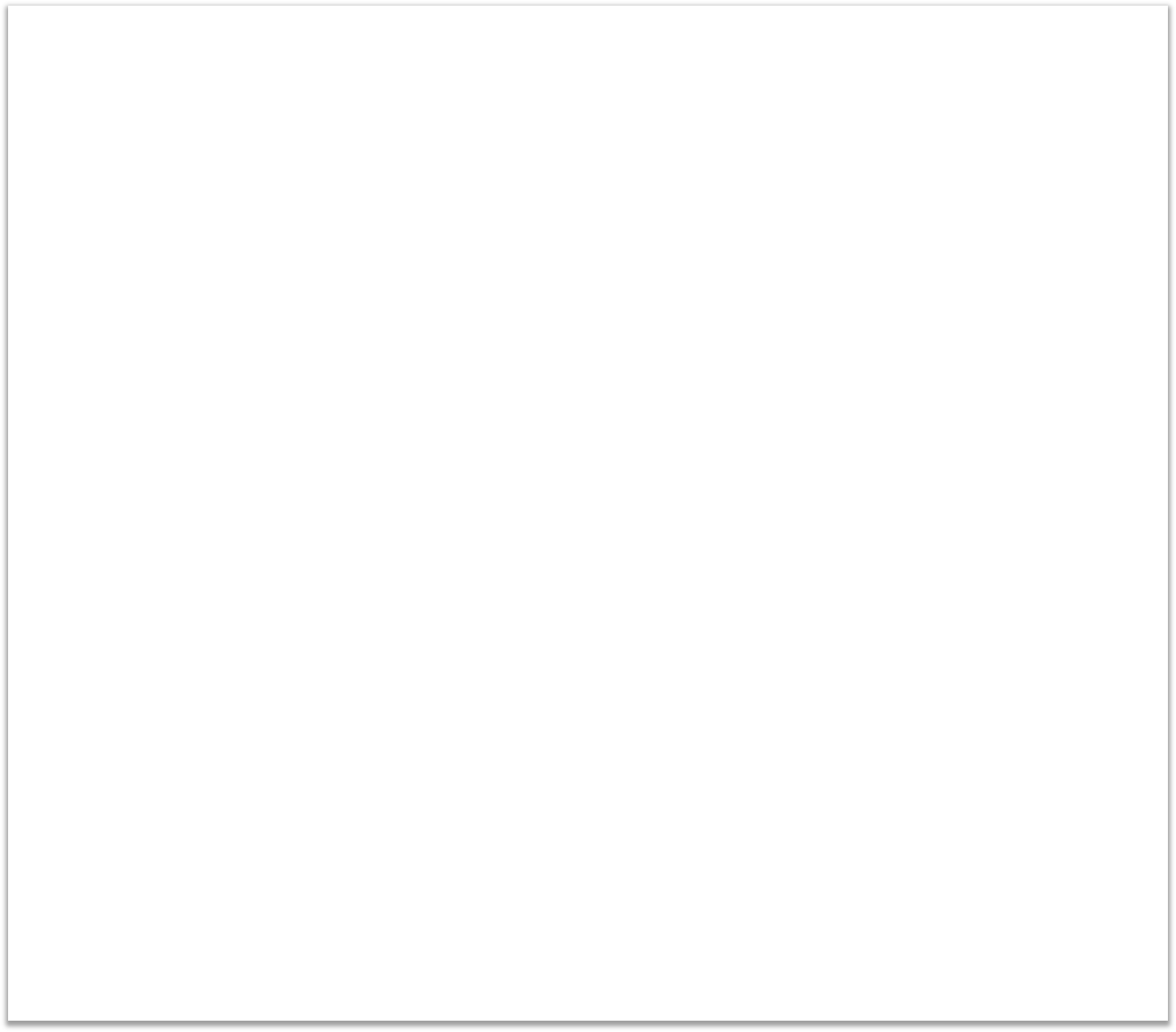 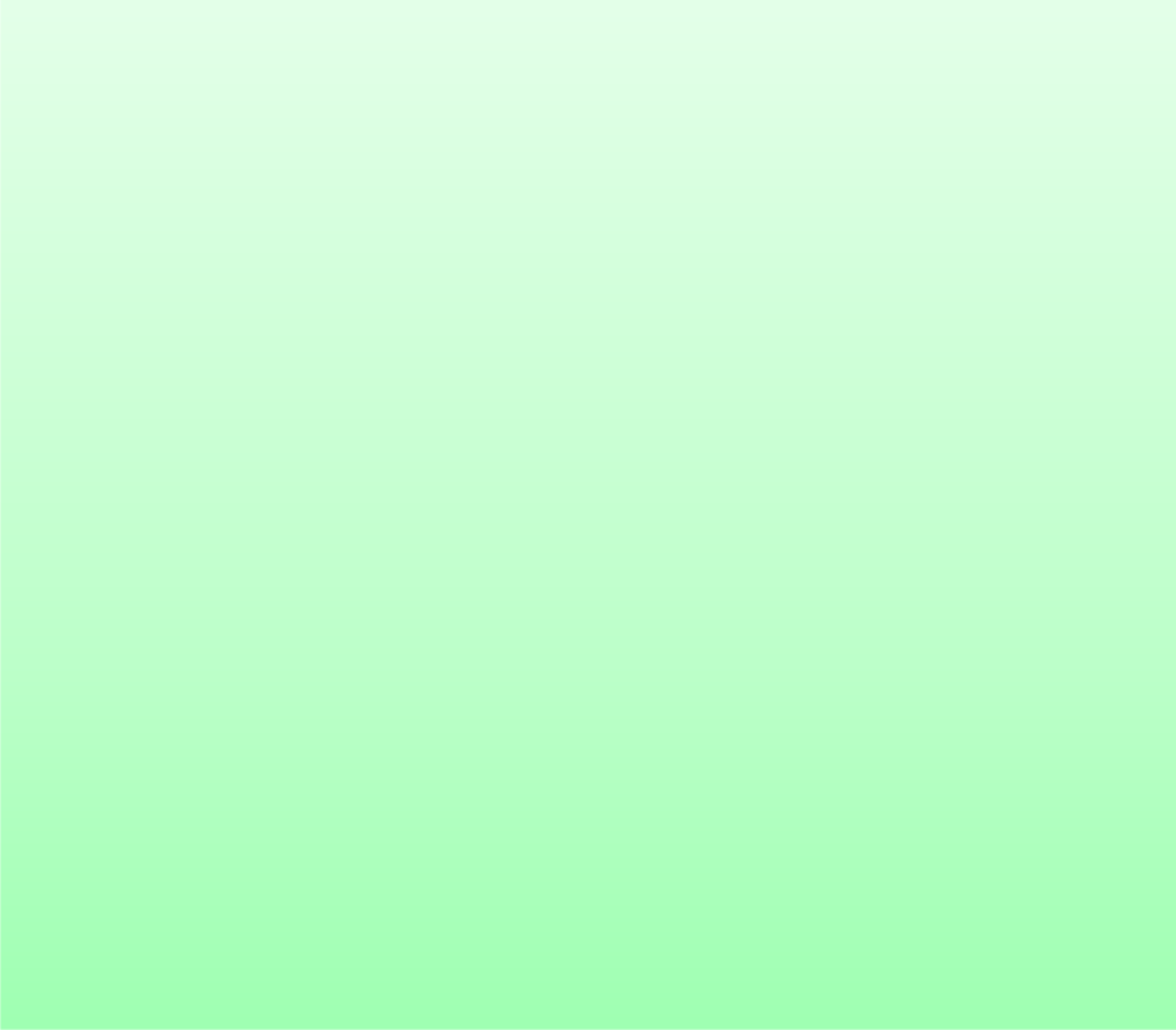 204
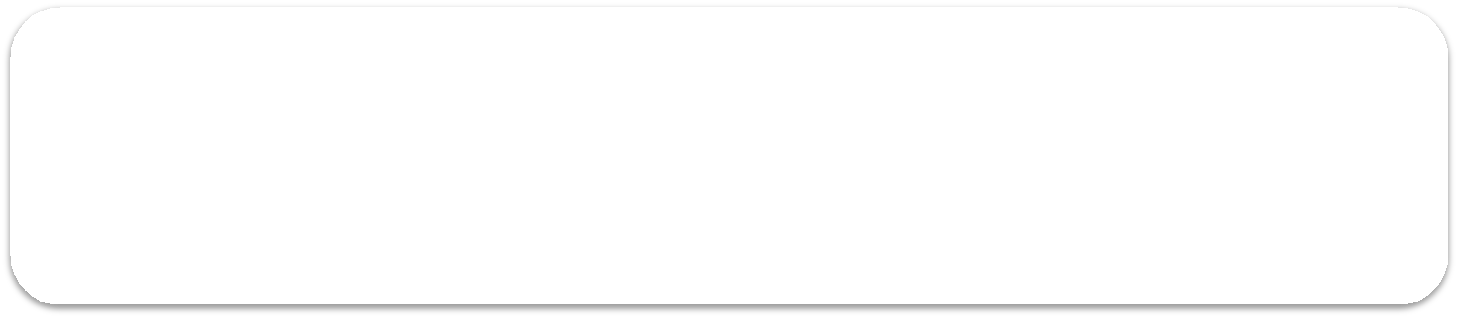 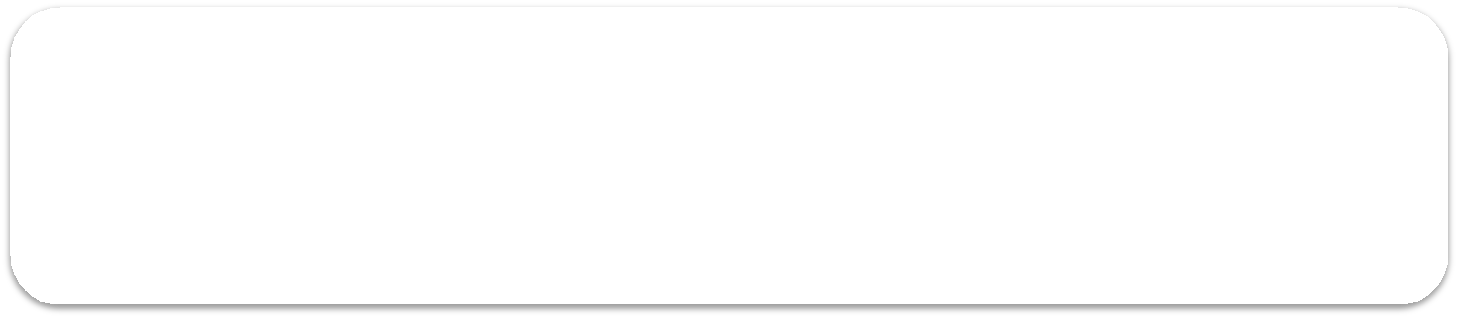 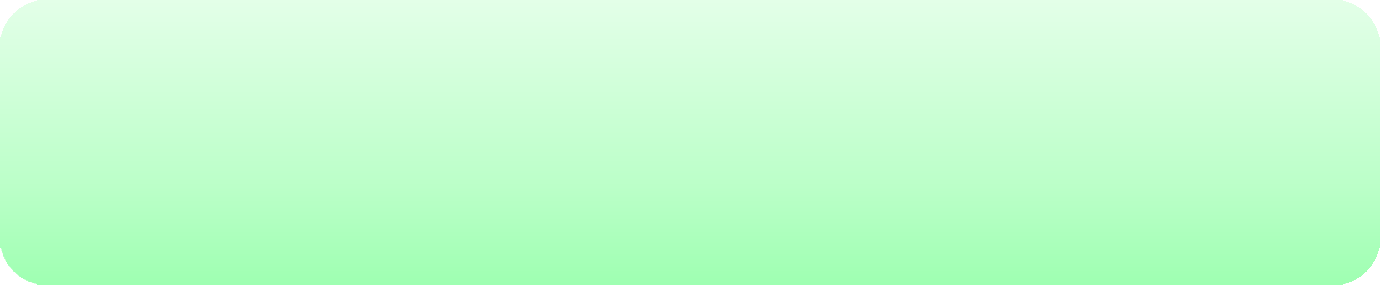 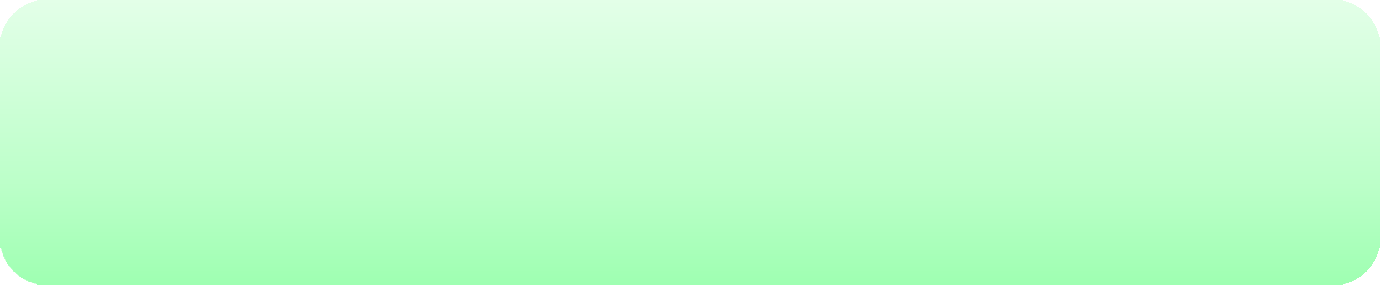 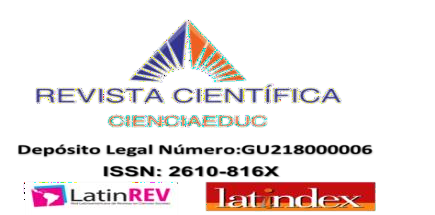 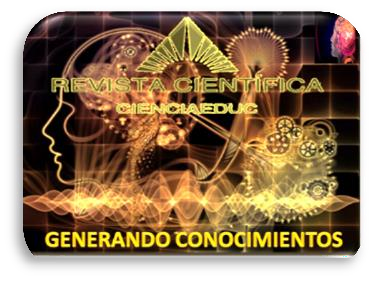 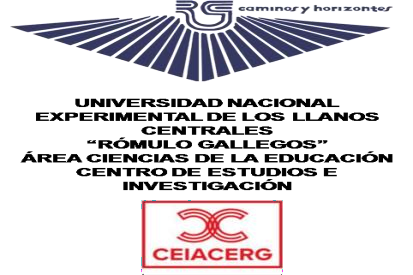 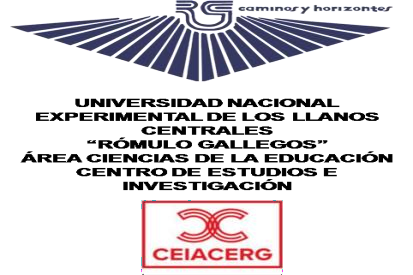 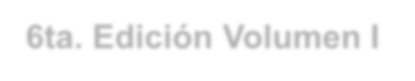 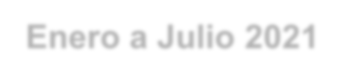 6ta. Edición Volumen I Enero a Julio 2021 Revista Semestral- Venezuela
INTRODUCCIÓN

La  universidad  como  institución  social,  debe  dirigir  su  voluntad,  estrategias  y  esfuerzos organizacionales a la consecución de los fines que expresa en su visión, misión, objetivos y metas; todo esto sustentado en idearios o teorías generadoras de principios, orientaciones y criterios que brinden sentidos y valoren los resultados de estos esfuerzos como manifestación de compromiso y responsabilidad social de sus actores.
En este sentido, Tobón (2006) plantea  que para lograr la vinculación universidad sociedad, los docentes deben asegurarse de que los conocimientos generados en el aula de clase sea transferido a contextos concretos en lo que ocurre las prácticas de los estudiantes, se trata en este caso de la educación basada en competencias, la cual privilegia el principio de transferibilidad, ( si el estudiante adquiere ciertas competencias para realizar cualquier tarea en determinada situación educativa, deberá poseer la capacidad para solucionar problemas y enfrentarlos de manera creativa en otros espacios que formen parte de su cotidianidad.
En consonancia, la formación en educación universitaria debe plantearse el reto de lograr su calidad, tomando en cuenta sus funciones y construir su propio modelo de gestión, buscando la interconexión entre sus procesos, considerando también el impacto de la universidad en el entorno donde se desarrolla, siendo así, le corresponde conocer y resolver los problemas de la sociedad, formando profesionales que estén en condiciones de transformar ese contexto
Así, el reto de impulsar cambios que movilicen las instituciones educativas hacia nuevas dimensiones de la función enseñanza no se produce solamente en el país, sino que es un clamor colectivo de las naciones. En este sentido, la UNESCO (1998), ha venido manejando un discurso sostenido cuyo contenido e intención orienta a los países del mundo a emprender búsquedas creativas que conviertan a la educación en una opción cierta para la promoción social y para conseguir mejoras en la calidad de vida de los ciudadanos.
En correspondencia con tales lineamientos, el Estado Venezolano replantea la política educativa nacional, con el fin de emprender una profunda transformación en este sector, lo que conduce a promover y producir verdaderos cambios en los diseños curriculares, fundamentados en nuevas corrientes del pensamiento pedagógico y del aprendizaje, entre los que se destaca la existencia de un nuevo paradigma evaluativo. Esto precisa, como lo señala Salas (2004), de un proceso de aprendizaje autónomo, en el que se aprenda a aprender, siendo este un requisito primordial para la evaluación por competencias.
Desde esta configuración, la evaluación de los aprendizajes basado en competencias puede pensarse como la evaluación de capacidades innatas o como la evaluación de habilidades que pueden ser intervenidas desde lo social.
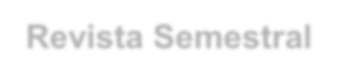 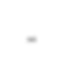 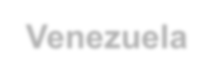 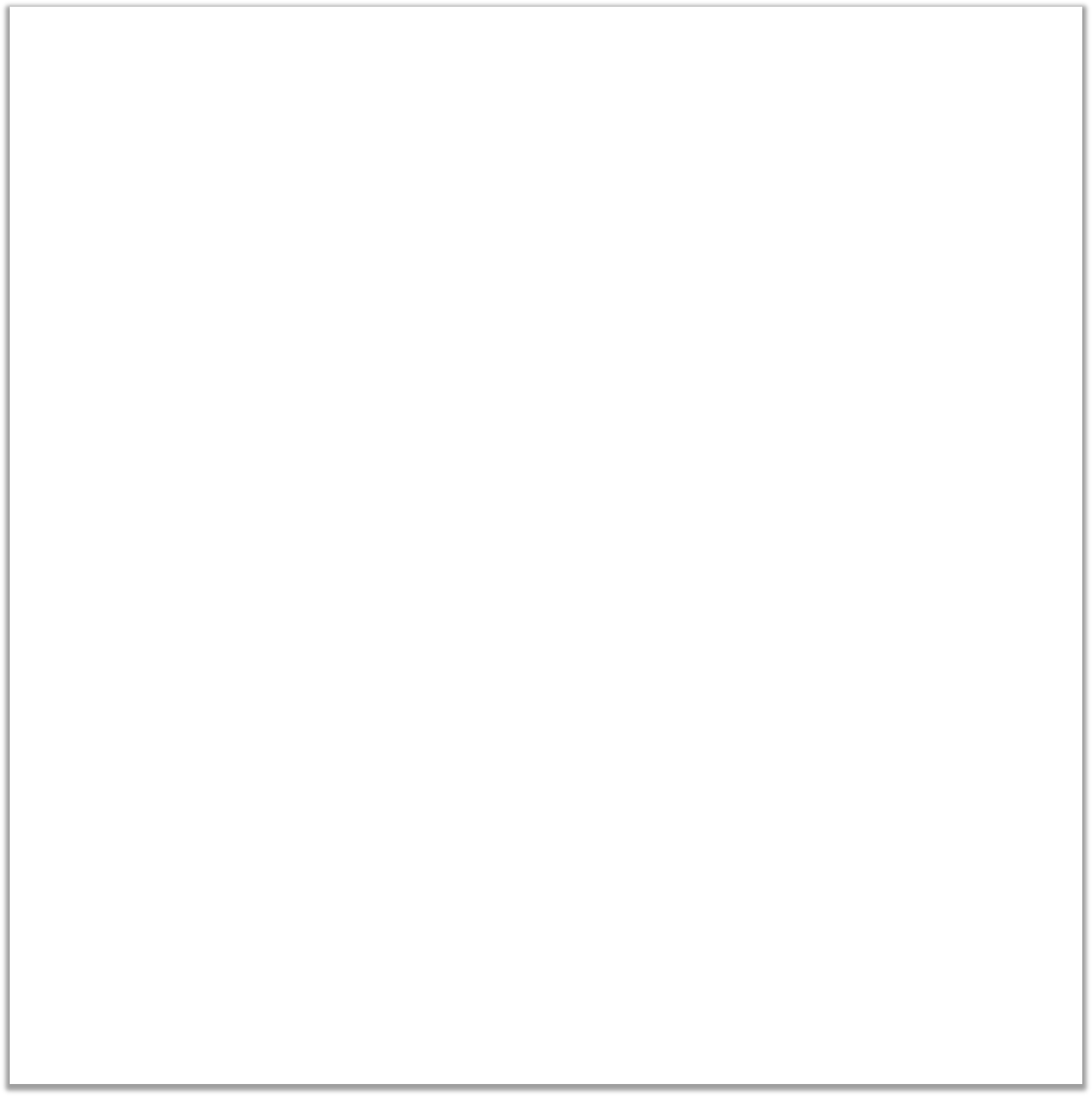 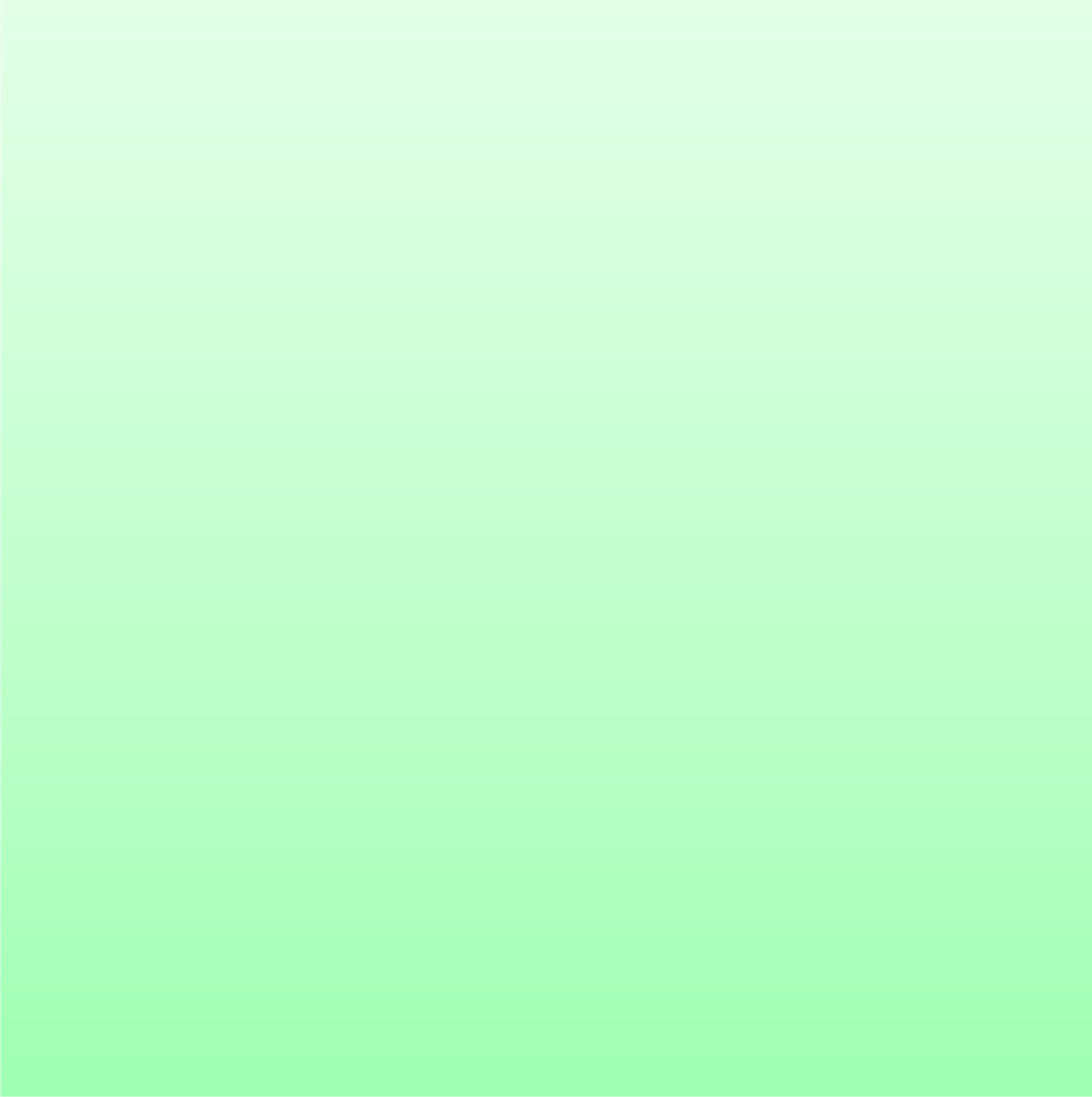 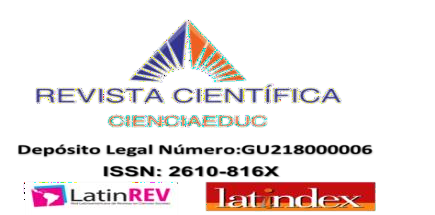 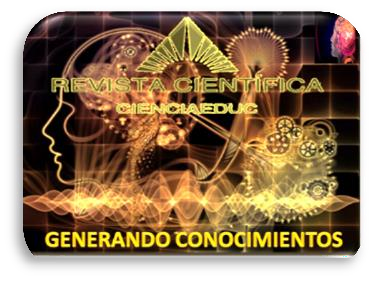 Volumen 4,  Número 1  Enero a Julio 2021
Revista Semestral. Venezuela
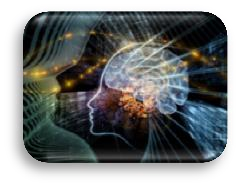 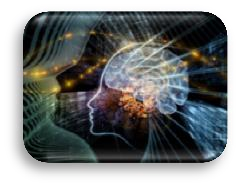 Evaluación de los Aprendizajes Basado en Competencias en el Ámbito de la Educación
MSc César Pérez
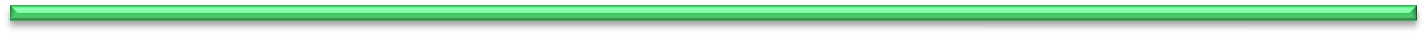 205
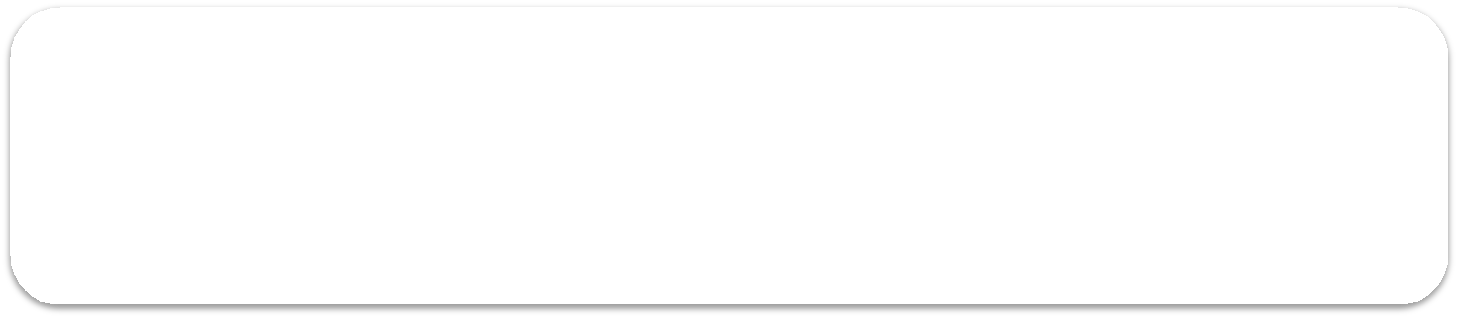 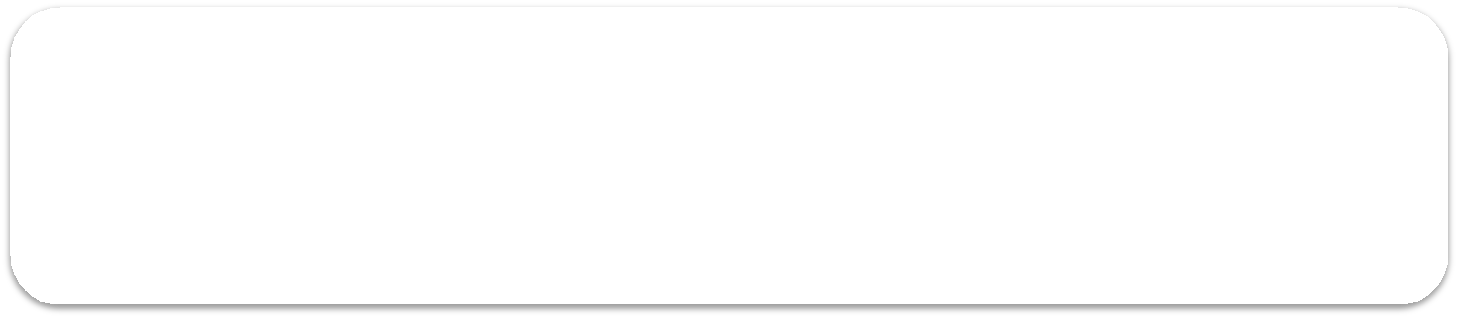 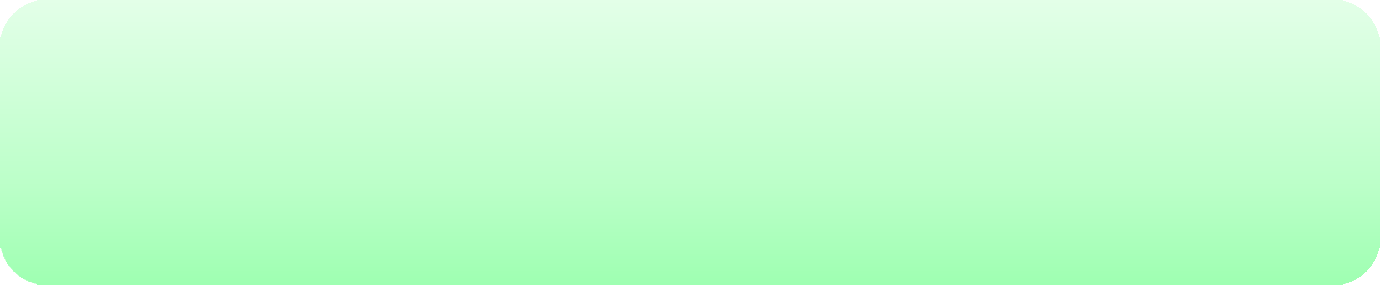 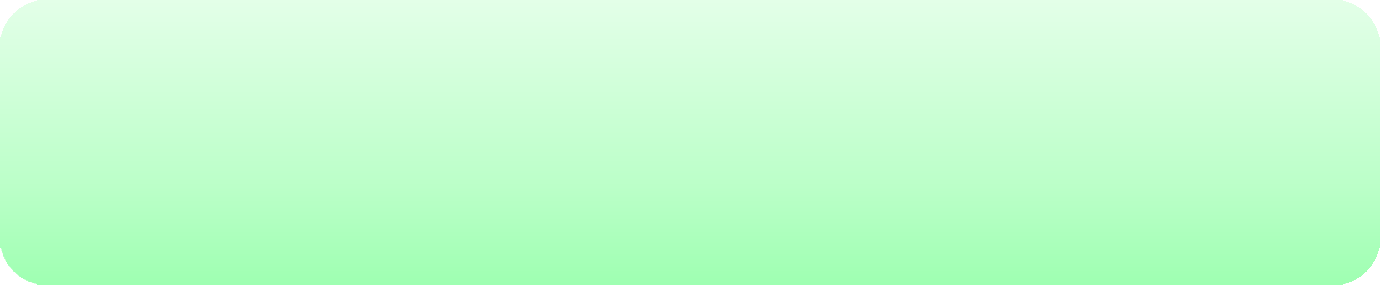 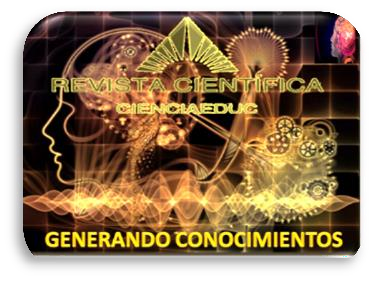 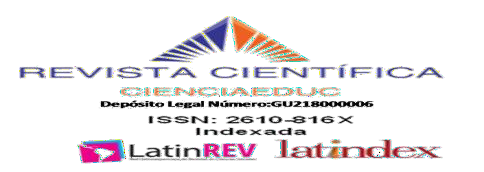 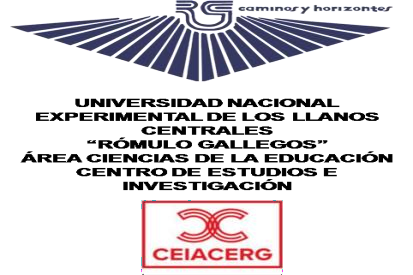 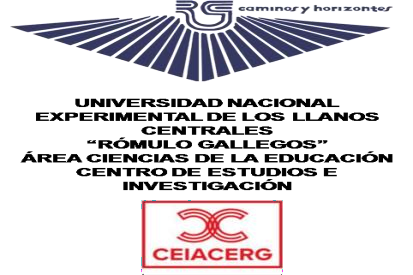 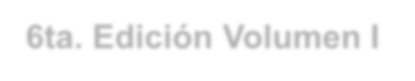 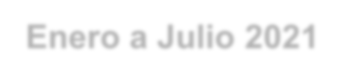 6ta. Edición Volumen I Enero a Julio 2021 Revista Semestral- Venezuela
Pensar la evaluación por competencias en el proceso de formación universitaria es adoptar una nueva visión y actitud como docente "se trata de migrar de una mirada causal, coyuntural, artificial y totalmente accidental hacia la construcción y acompañamiento de un proceso” permanente y sistémico. Esto se traduce en que la evaluación por competencias se constituirá en el norte de los procesos educativos, en tanto herramienta que ayuda en la formación de ciudadanos libres de pensamiento, de acción y gestores de su propia educación.
Visto en estos términos, la evaluación de los aprendizajes basada en competencias en el ámbito de la educación  universitaria  plantea  un  giro  importante  que  modifica  los  puntos  de  vista convencionales sobre la forma de aprender, de enseñar y, como es lógico, de evaluar, por cuanto se estaría hablando de una evaluación basada en todo el proceso de aprendizaje. Ello implica evidentemente, que este enfoque evaluativo, involucra cambios de cierta envergadura en la metodología, estrategias didácticas y evaluativas empleadas por en docente.
En este sentido, Catalano y Otros (2006), resalta la necesidad de que el docente esté preparado en cuanto a los fundamentos específicos del aprendizaje cognitivo y por ende de la evaluación por competencias, de tal manera que se acerque a una comprensión profunda de las relaciones entre los procesos de aprendizaje, las practicas didácticas y la evaluación. Ante tales apreciaciones, la tarea es entonces muy clara, la educación bajo la evaluación por competencias es un deber, casi podríamos decir, que es obligación de todos los profesores evaluar cualitativamente y por competencias, estudiando los modos, maneras habilidades o alternativas que permitan demostrar al estudiante ciertas actitudes que evidencien su desarrollo, es importante mencionar que esto partirá de la inclusión del cómo se evalúan las competencias dentro de los diseños curriculares.
Desde esta configuración la implementación de la evaluación de los aprendizajes basado en competencias en el ámbito universitario, supone situarla en conformidad con las nuevas necesidades y demandas que se derivan de la sociedad. En este contexto y en consideración a los señalamientos  realizados,  esta  investigación  se  orientó  a  dar  respuesta  a  la  siguiente interrogante: ¿Cuáles son los constructos teóricos referenciales de la evaluación de los aprendizajes basado en competencias en el ámbito de la educación universitaria? En función de tal inquietud se formularon los siguientes propósitos:

Propósitos de la Investigación
Discutir los constructos teóricos referenciales, del término competencia en el ámbito de la Educación Universitaria.
Examinar desde el punto de vista teórico la educación basada en competencias en el ámbito de la Educación Universitaria.
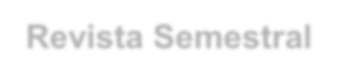 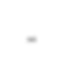 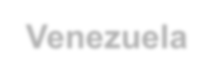 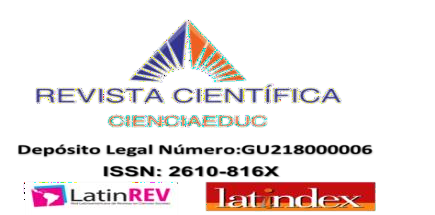 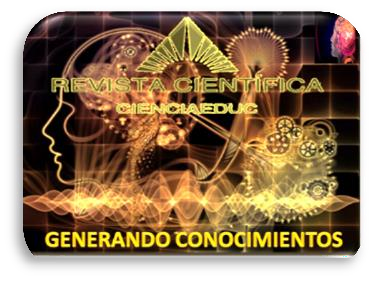 Volumen 4,  Número 1  Enero a Julio 2021
Revista Semestral. Venezuela
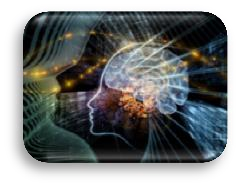 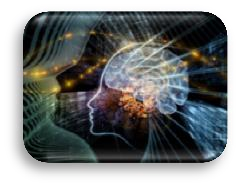 Evaluación de los Aprendizajes Basado en Competencias en el Ámbito de la Educación
MSc César Pérez
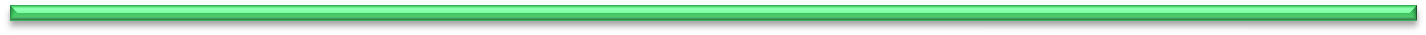 206
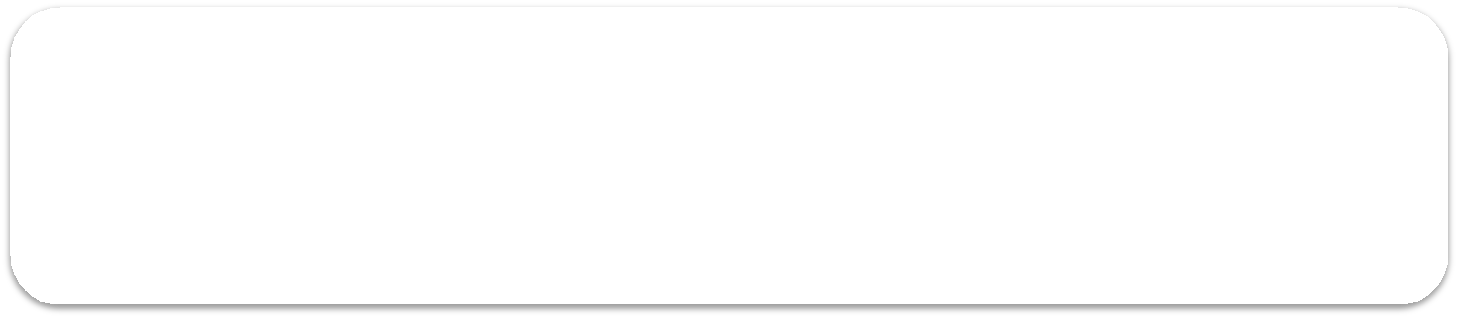 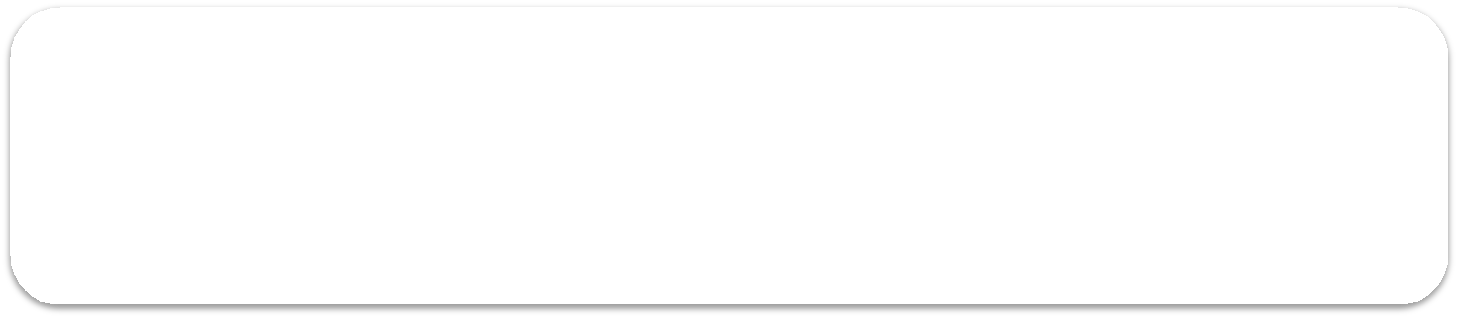 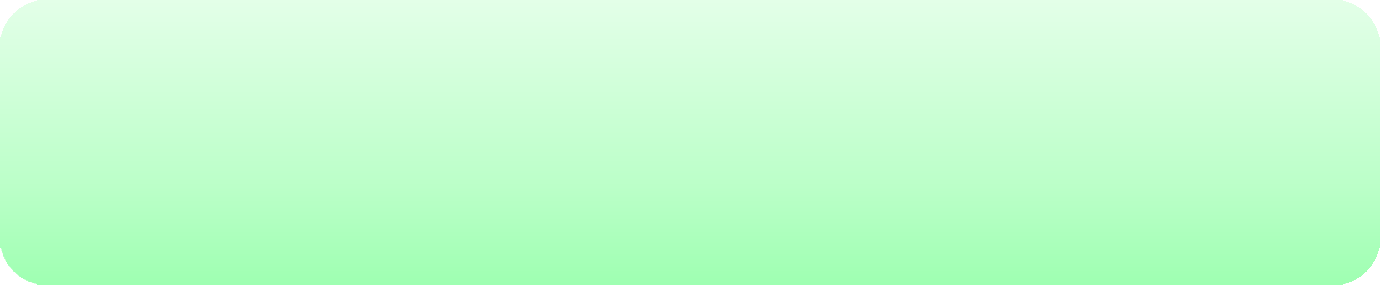 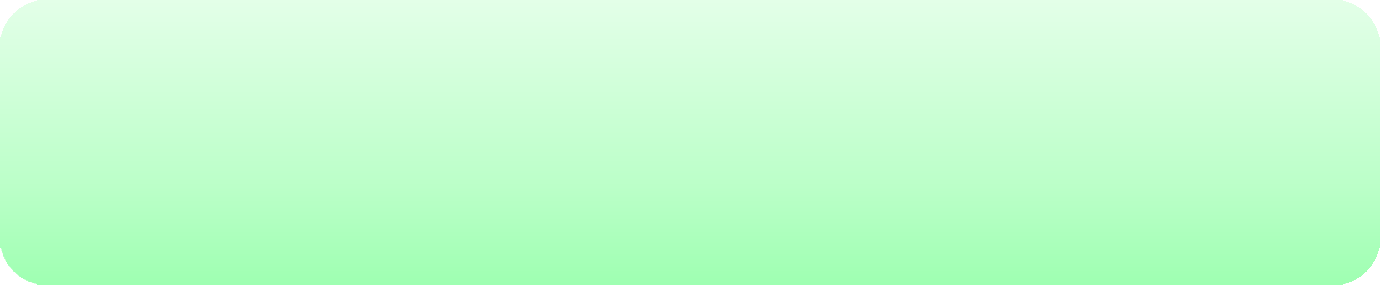 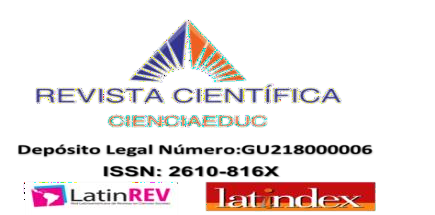 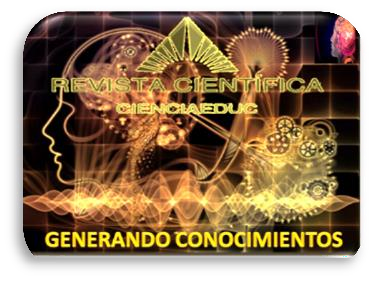 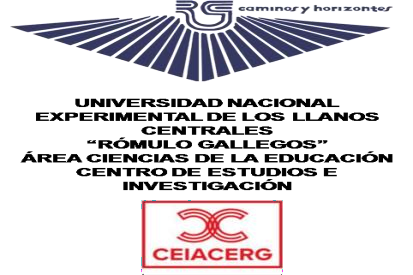 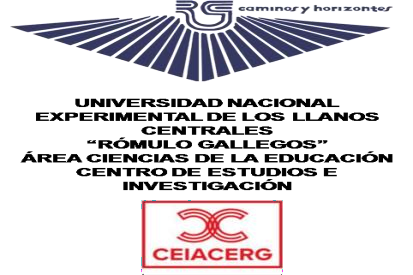 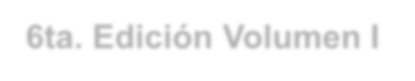 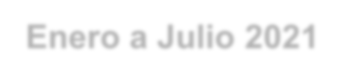 6ta. Edición Volumen I Enero a Julio 2021 Revista Semestral- Venezuela
Caracterizar la evaluación de los aprendizajes en el marco de la educación universitaria.
Analizar la evaluación de los aprendizajes basado en competencias como elemento cardinal en la enseñanza universitaria.

METODOLOGÍA

Este trabajo de investigación se realizó bajo las consideraciones de una investigación bibliográfica. En este sentido, se consideraron las siguientes etapas: Elección del tema; Acopio de la bibliografía; Elaboración de fichas; Lectura del material, delimitación del tema; Elaboración del esquema de Trabajo; Ampliación del material sobre el tema ya delimitado; Lectura minuciosa de la bibliografía; Elaboración de fichas de Contenido y Redacción del informe final. El diseño asumido, fue de tipo documental, enmarcada en la modalidad monográfica. Se hizo uso del método analítico deductivo. Como técnicas de análisis de la información, se utilizaron el análisis crítico y el de contenido.

Análisis Unidad I

El constructo competencias en el ámbito de la educación universitaria

La noción de competencias no puede considerarse estrictamente unívoca por lo que se han desarrollado distintas definiciones. Esto hace que sea necesario elaborar una conceptualización más específica en el campo de la Educación Universitaria, para integrar además de la pericia en la realización de las tareas profesionales los saberes fundamentales que se deben poseer desde una perspectiva académica.
Por tanto, lo más adecuado en el ámbito de la educación universitaria, sería mantener una visión ecosistémica de las competencias; es decir, concebirlas como un sistema de conocimientos, habilidades y actitudes que son utilizados de modo interactivo en la ejecución oportuna de tareas y en la resolución de problemas más o menos complejos en el marco de una determinada situación y movilizando los recursos y medios disponibles en el ambiente específico en que se opera, teniendo en cuenta que este contexto puede ser, en nuestro caso, tanto académico como laboral.
Tomando como punto de referencia las argumentaciones teóricas de los autores citados en el documento original y, que por razones de espacio no se citan en el artículo, el constructo competencia en el ámbito universitario puede ser contextualizado como un sistema de conocimientos, destrezas, actitudes y valores que se adquieren de modo progresivo en diversos entornos y que se aplican en situaciones específicas a la resolución de problemas complejos mediante un desempeño eficaz de
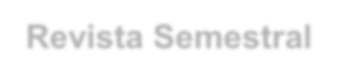 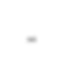 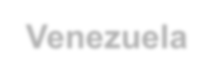 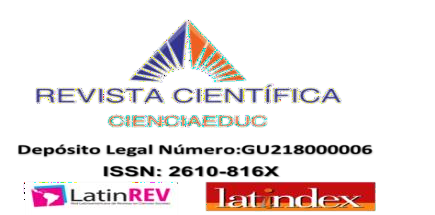 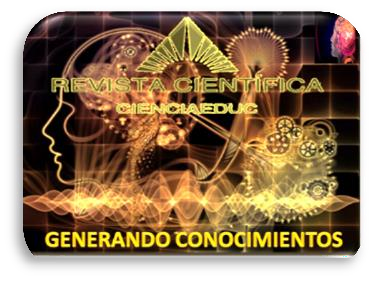 Volumen 4,  Número 1  Enero a Julio 2021
Revista Semestral. Venezuela
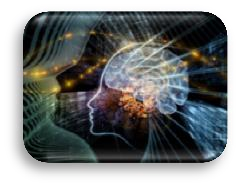 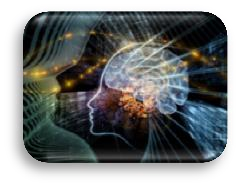 Evaluación de los Aprendizajes Basado en Competencias en el Ámbito de la Educación
MSc César Pérez
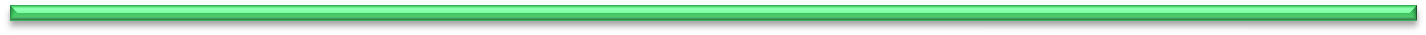 207
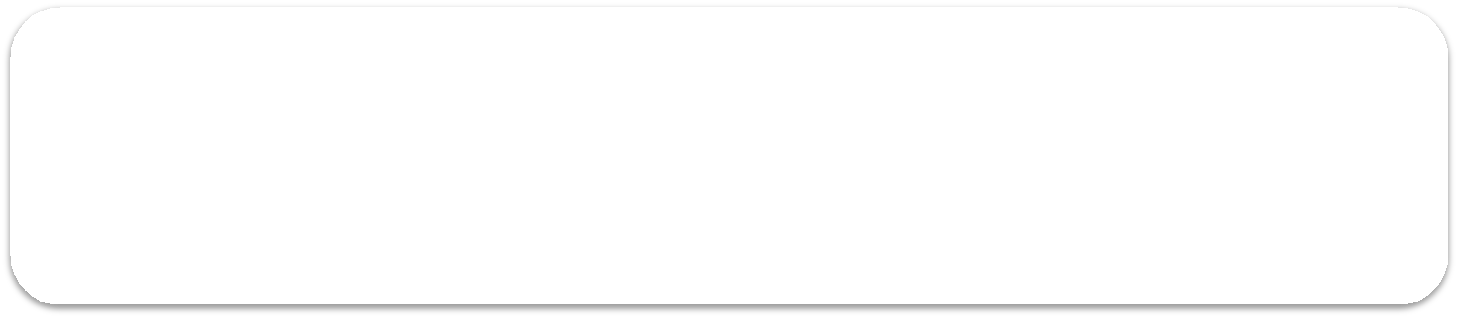 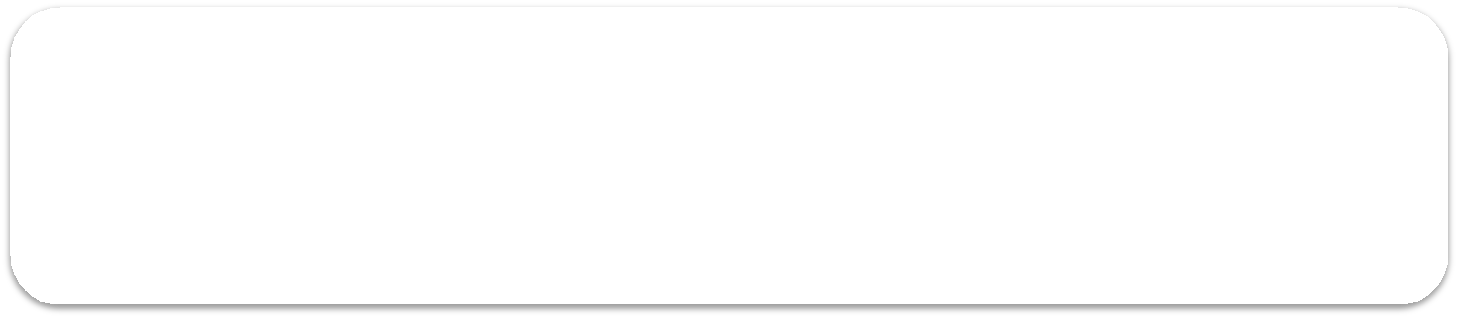 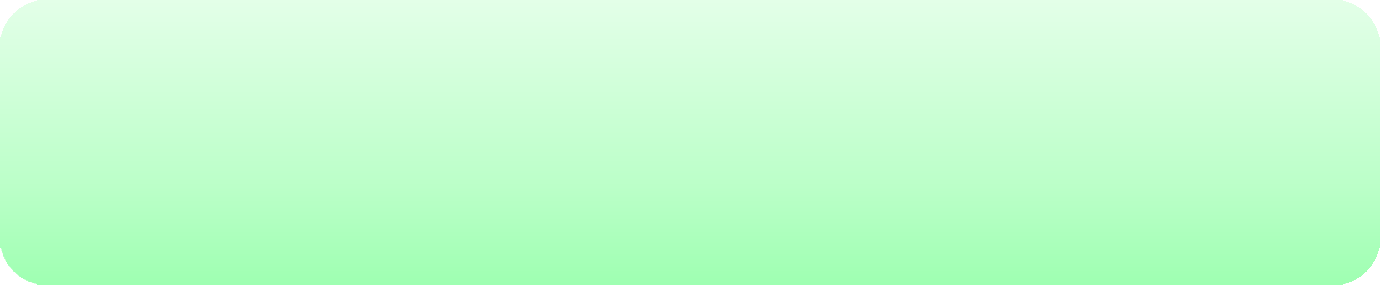 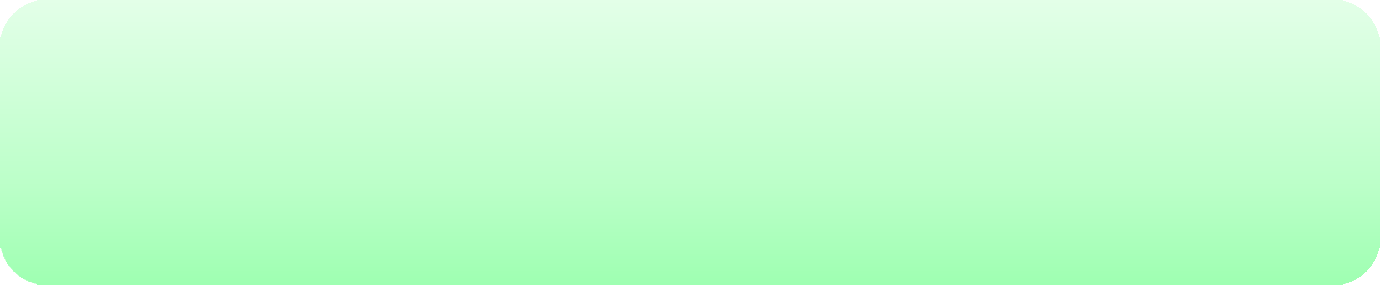 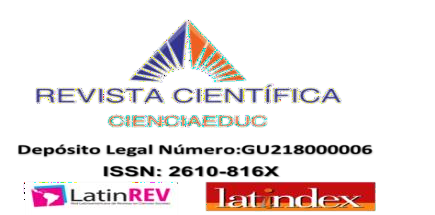 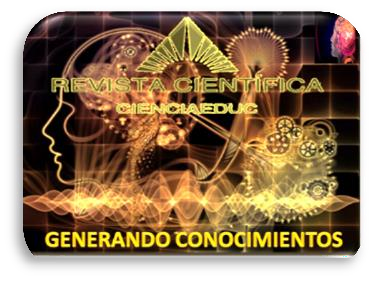 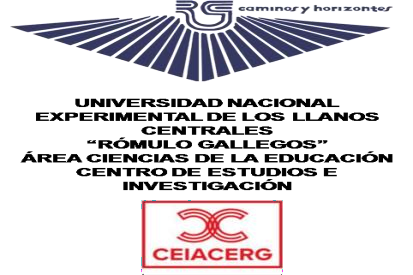 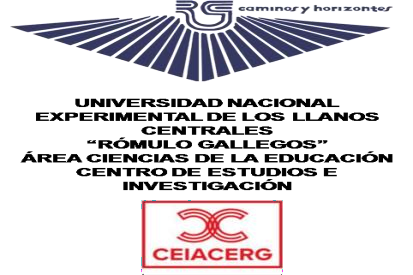 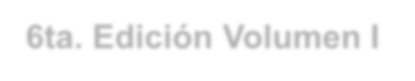 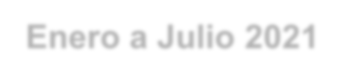 6ta. Edición Volumen I Enero a Julio 2021 Revista Semestral- Venezuela
las tareas académicas y profesionales para lograr un pleno desarrollo personal integral, lo que repercute en la mejora de la calidad de la Educación Universitaria.
Análisis Unidad II Educación basada en competencias en la educación universitaria

Las  definiciones  académicas  desarrollan  el  concepto  de  competencia  a  través  de  escuelas epistemológicas, entre ellas destacan:  El modelo funcional, en este modelo la competencia es la  capacidad  para  realizar  actividades  y  lograr  resultados  en  una  función  productiva determinada, según criterios de desempeño. “Lo que se debe hacer”. En el modelo conductista, las competencias son características de las personas expresadas en comportamientos que están causalmente relacionadas con un desempeño superior en un cargo o rol de trabajo. “Lo que se debe ser”.
A partir de las definiciones académicas, en el ámbito institucional han ido apareciendo definiciones más prácticas. Así tenemos que para la Organización Panamericana de la Salud (OPS, 2004), la competencia es un conjunto de comportamientos que denotan que una persona es capaz de llevar a cabo, en la práctica y con éxito una actividad, integrando sus conocimientos, habilidades y actitudes personales en un contexto corporativo determinado.
En este orden de ideas, las acepciones de competencia que se han ido perfilando en escuelas e instituciones parecen abarcar los siguientes aspectos: a) Conocimientos generales y específicos (saberes), b) La capacidad de internalizar conocimientos (saber-conocer), c) Destrezas técnicas y procedimentales (saber-hacer) d) Desarrollo de actitudes (saber-ser), e) Competencias sociales (saber-convivir).

Análisis Unidad III

Evaluación de los aprendizajes en el marco de la educación universitaria

La evaluación como medio formativo se convierte en un polo de tensión y de atracción para el horizonte de aprendizaje, gracias a la interacción dialéctica de los estudiantes y profesores, entre el presente y el futuro, la teoría y la práctica, el ser y el deber ser, la existencia y la esencia, entre el sujeto y las expectativas sociales. Precisamente en esto consiste la evaluación como proceso permanente de formación en la nueva visión de la evaluación en la Educación
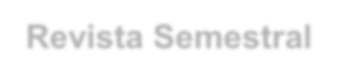 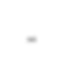 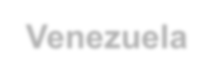 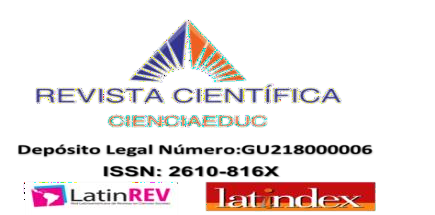 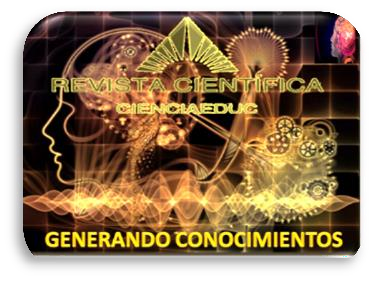 Volumen 4,  Número 1  Enero a Julio 2021
Revista Semestral. Venezuela
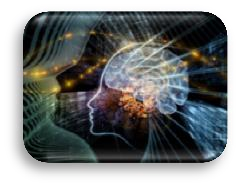 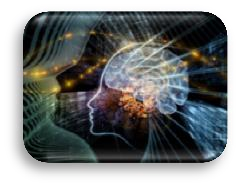 Evaluación de los Aprendizajes Basado en Competencias en el Ámbito de la Educación
MSc César Pérez
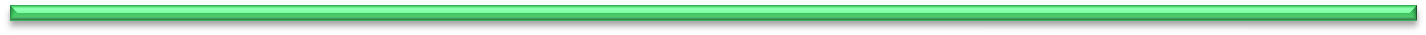 208
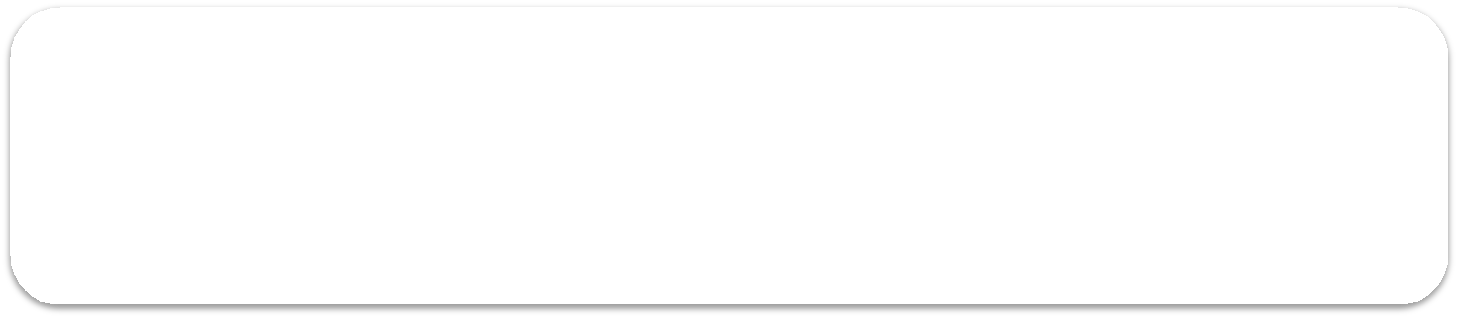 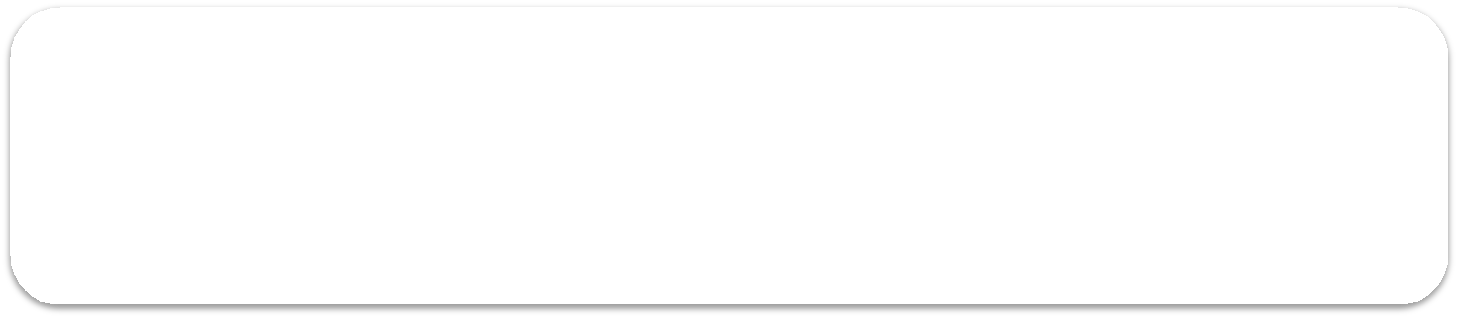 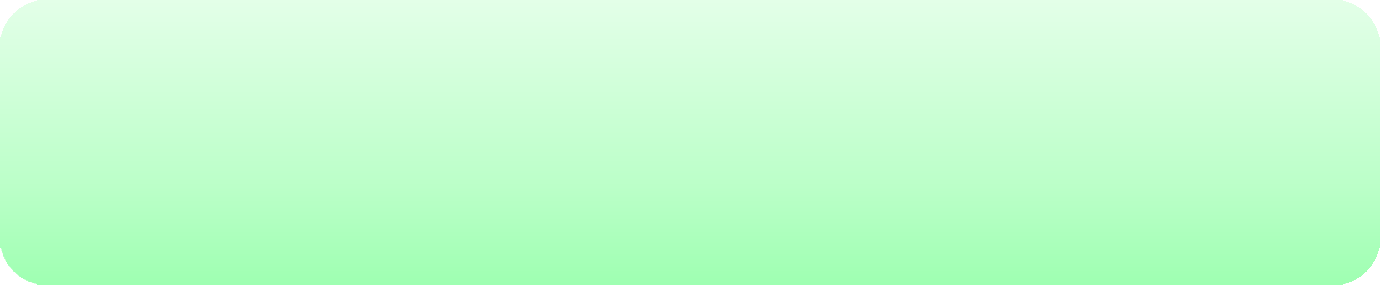 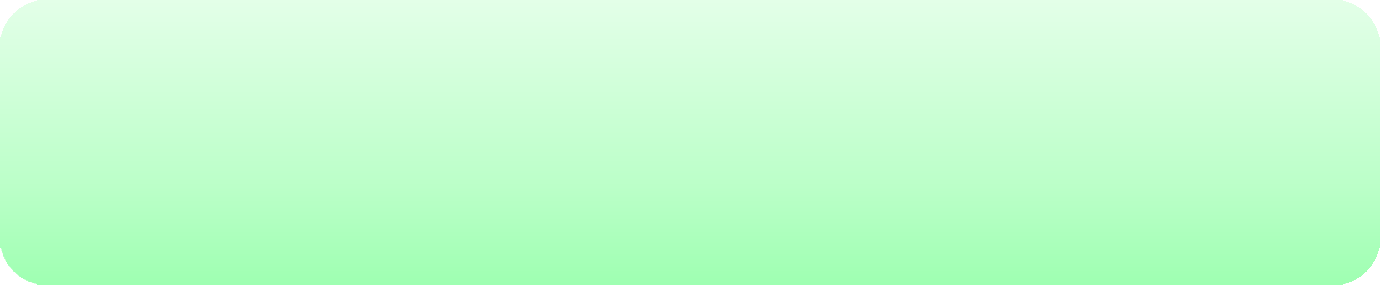 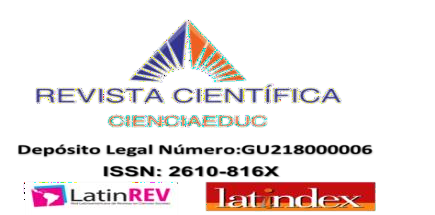 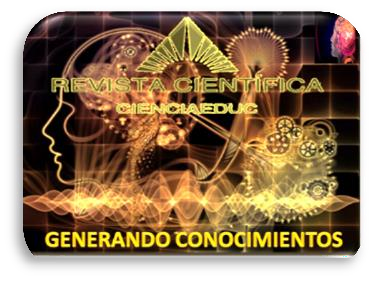 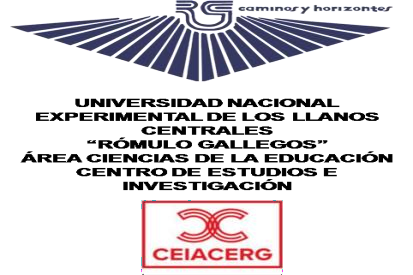 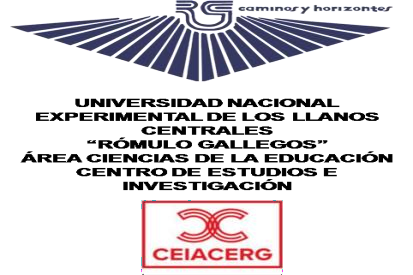 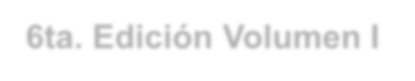 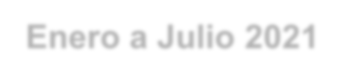 6ta. Edición Volumen I Enero a Julio 2021 Revista Semestral- Venezuela

Universitaria, como prosecución de un modelo de gestión educativa que ha iniciado su proceso en la Educación Básica, para garantizar su aplicabilidad en todos los niveles y modalidades del Sistema  Educativo  Nacional.  Esta  evaluación  es  consustancial  al  proceso  de  cambios paradigmáticos que vive la humanidad y forja su recorrido operativo en los documentos ventilados por la UNESCO (1998), para darle viabilidad en la Educación Bolivariana en todos los subsistemas y modalidades.

Unidad Análisis IV

Evaluación de los aprendizajes basado en competencias: elemento cardinal en la enseñanza universitaria

En los modelos pedagógicos contemporáneos se propone un sistema distinto de evaluación educativa. Este concepto ha evolucionado significativamente, de una práctica evaluativa centrada en la enseñanza y situada como acto final, a un elemento intrínseco, esencial y acto procesual del hecho de aprender. Este nuevo paradigma de la evaluación propone que “la evaluación de los aprendizajes es un proceso constante de producción de información para la toma de decisiones, sobre la mejora de la calidad de la educación en un contexto humano social, mediante sus funciones diagnóstica, formativa y sumativa” (Segura, 2009, p.1).
Por tanto, la evaluación de los aprendizajes basado en competencias en el contexto universitario es un proceso complejo y eje  en la educación universitaria, que requiere como pasos previos la definición de perfiles ocupacionales, estructurados en torno a conocimientos, habilidades, y conductas individuales y sociales. Luego, se deben establecer los instrumentos de medición que den cuenta de las demostraciones o evidencias de cada una de estas competencias, vistas desde una perspectiva integral
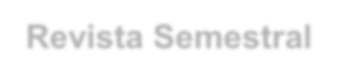 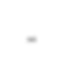 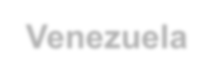 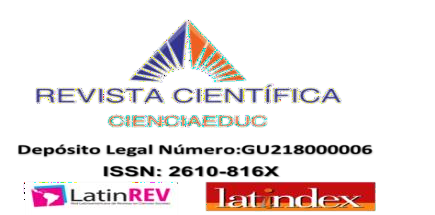 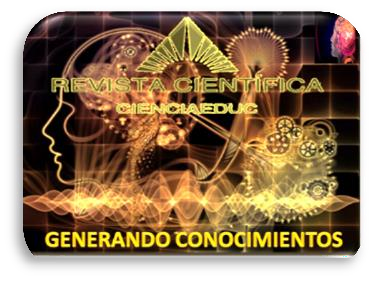 Volumen 4,  Número 1  Enero a Julio 2021
Revista Semestral. Venezuela
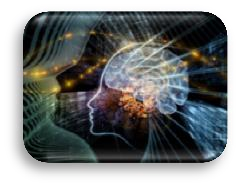 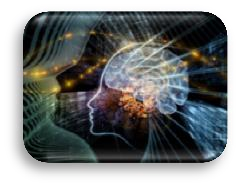 Evaluación de los Aprendizajes Basado en Competencias en el Ámbito de la Educación
MSc César Pérez
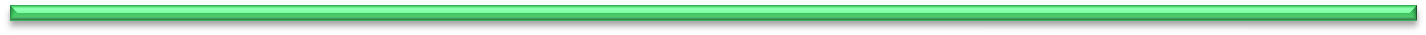 20
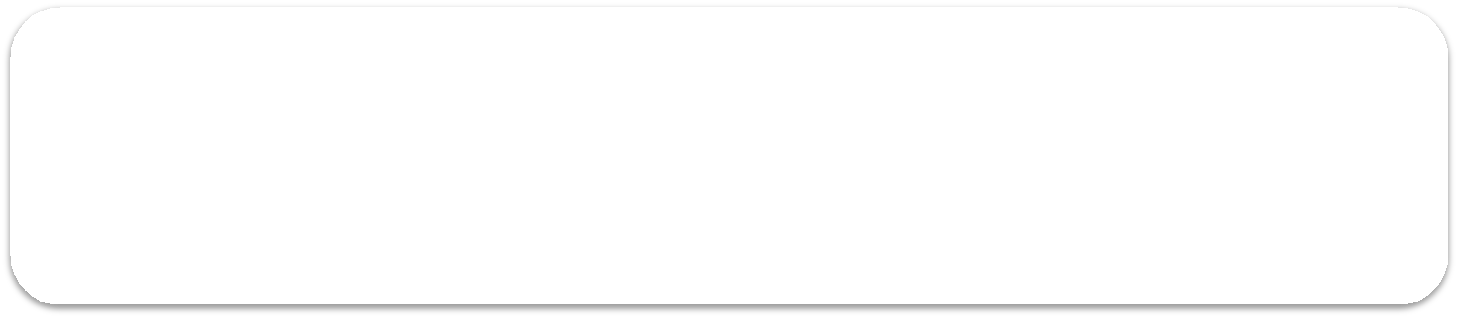 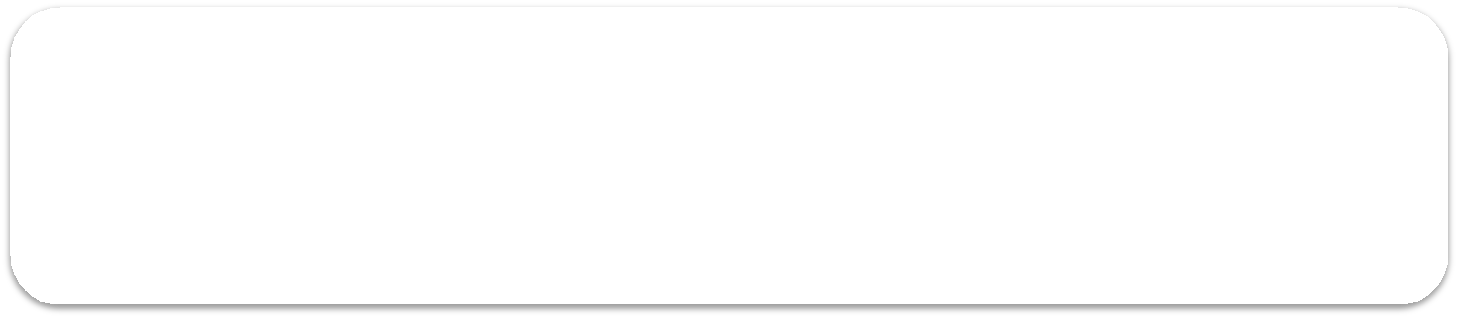 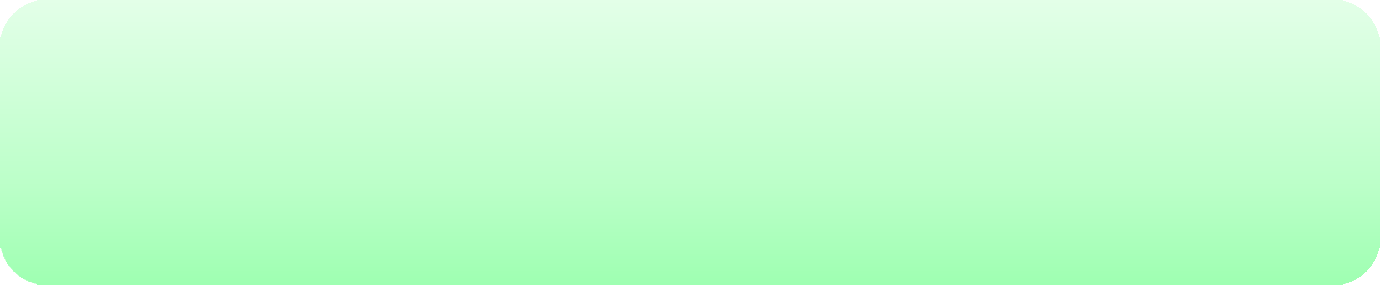 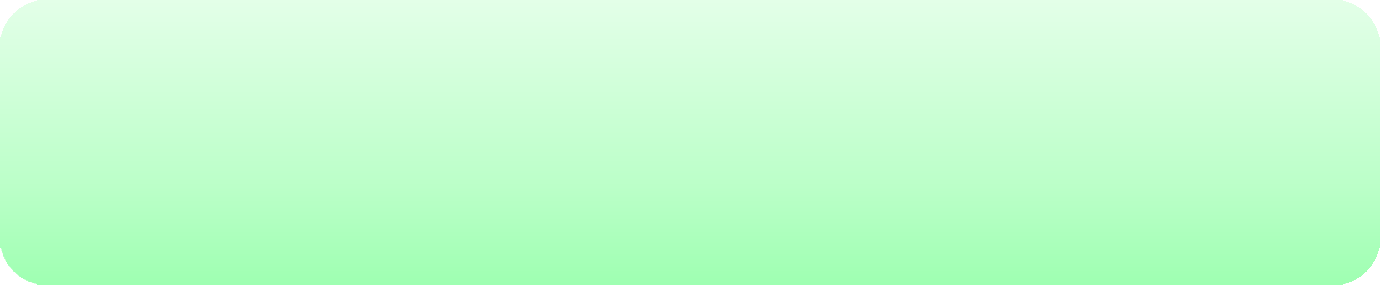 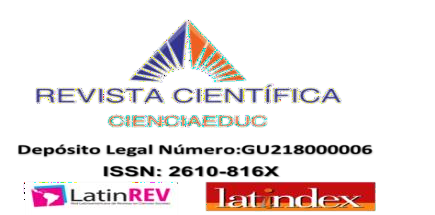 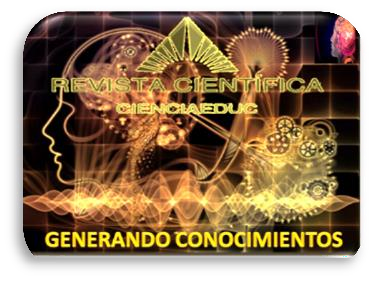 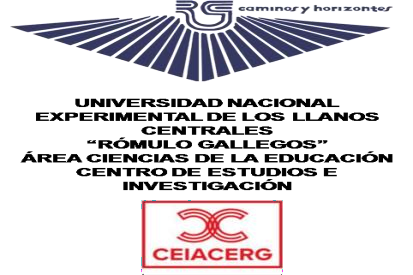 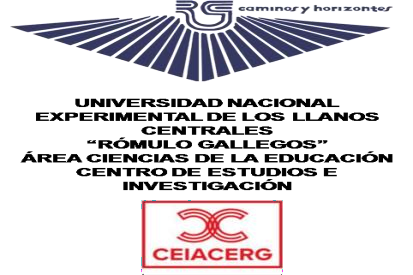 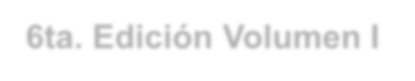 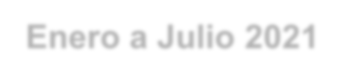 6ta. Edición Volumen I Enero a Julio 2021 Revista Semestral- Venezuela

CONCLUYENDO SIN CONCLUIR

La enseñanza y evaluación por competencias están muy relacionada con lo que demanda la sociedad del conocimiento y del aprendizaje continuo, hay que tener presente que nuestra sociedad exige una serie de destrezas y competencias para nuestro desarrollo tanto personal, social como profesional.
En este orden, la evaluación de los aprendizajes basado en competencias es un elemento y eje fundamental en la educación universitaria, pues, permite interrelacionar objetivos, contenidos que se han seleccionado, organizado y planificado, resultados de aprendizaje esperados acordes con un perfil profesional y estrategias de evaluación de una manera integrada en los procesos de aprendizaje y enseñanza desde una visión global e interrelacionada de los diferentes elementos del currículo. Por ello, la orientación de las estrategias docentes y evaluativas deben reflejar un enfoque interdisciplinar y promover el desarrollo de competencias transferibles que impulsen el aprendizaje autónomo del estudiantado y su movilidad y, les permitan aplicarlos a diferentes escenarios y entornos de la vida académica y social.


A MANERA DE REFLEXIÓN

La universidad debe apostar por la utilización de estrategias que favorezcan la adecuación y la actualización de las necesidades e intereses de los distintos agentes implicados (estudiantes, docentes, sociedad, mercado laboral) tendiendo puentes y redes hacia el trabajo y los estándares del mundo académico y profesional. Debe comprometer e involucrar al estudiante(a) en una educación activa, ofreciéndole entornos, oportunidades y recursos que mejoren su aprendizaje. Esto implica evidentemente, que la universidad debe promover la formación de los docentes universitarios en la evaluación basada en competencias, a partir de modelos educativos humanistas, dialógicos, flexibles y permanentes, dentro de un marco organizativo y conceptual que responda a las expectativas cambiantes de una sociedad compleja.
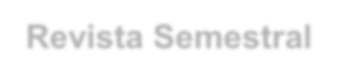 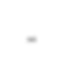 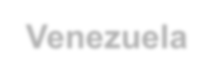 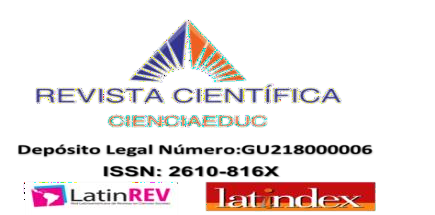 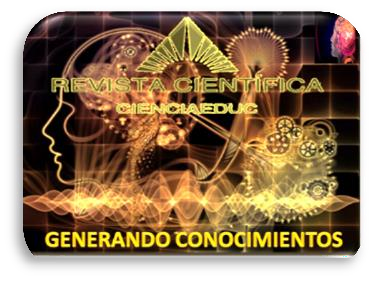 Volumen 4,  Número 1  Enero a Julio 2021
Revista Semestral. Venezuela
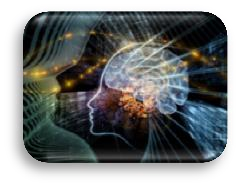 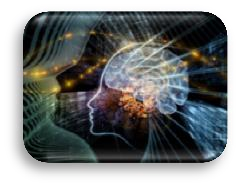 Evaluación de los Aprendizajes Basado en Competencias en el Ámbito de la Educación
MSc César Pérez
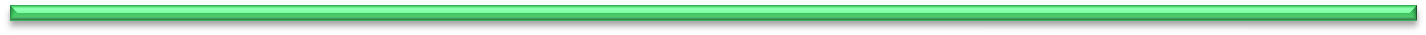 210
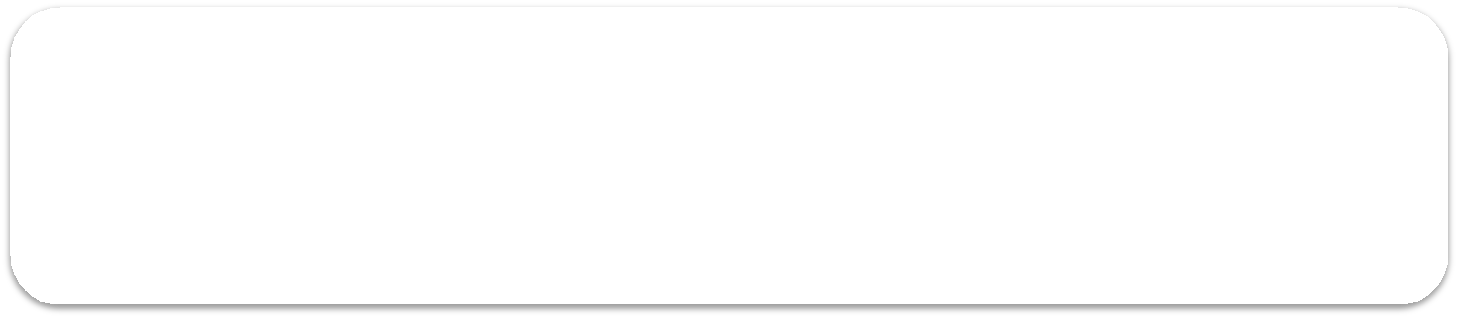 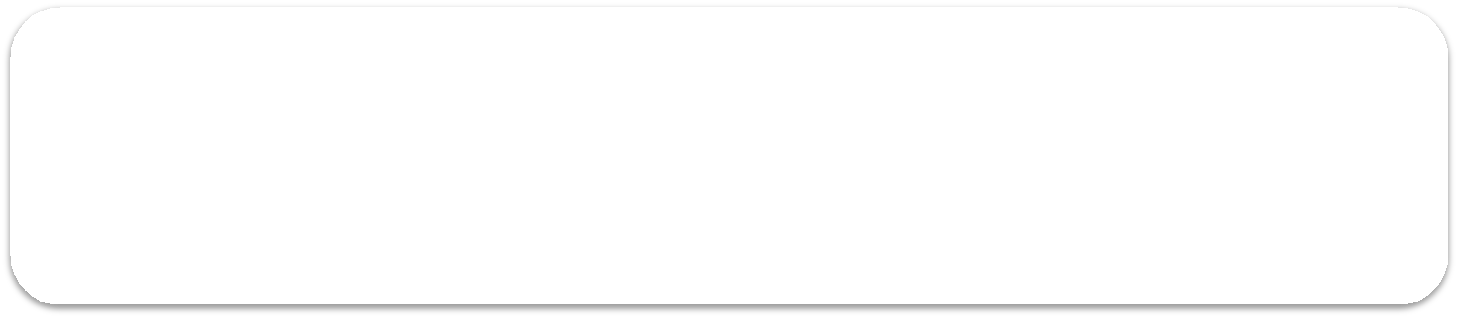 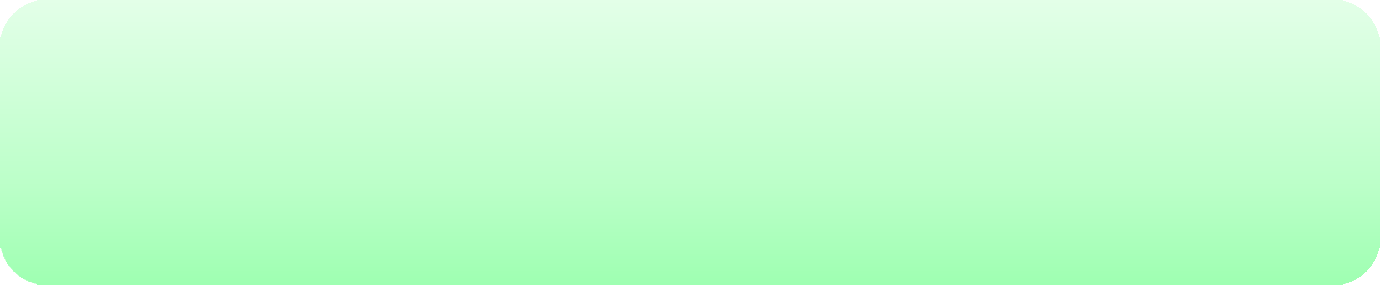 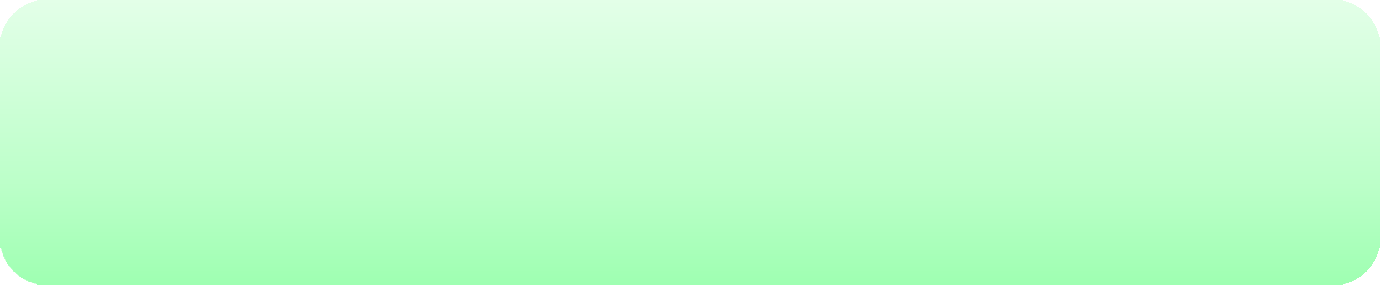 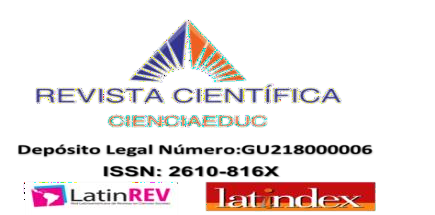 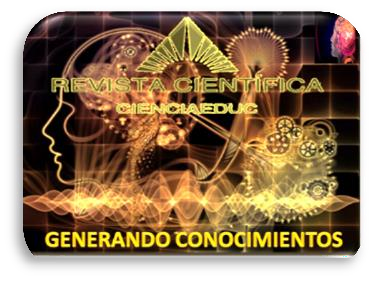 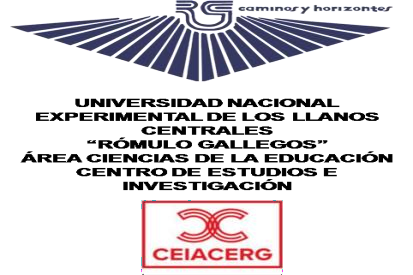 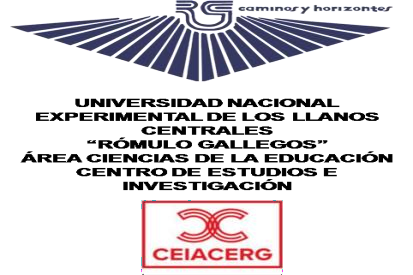 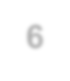 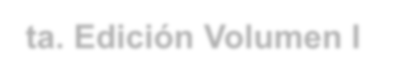 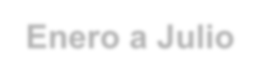 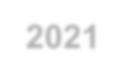 6ta. Edición Volumen I Enero a Julio 2021 Revista Semestral- Venezuela
REFERENCIAS
Boekaerts, M., Pintrich, P.; Zeidner, M. (2000). Handbook of self –regulation. Nueva York: Academic
Press.
Catalano,A. M.,Avolio de Cols, S. Y Sladogna, M. (2006). Diseño curricular basado en normas de competencia laboral: conceptos y orientaciones. Buenos Aires: Banco Interamericano de Desarrollo.
De Ketele, J.M. (2006). Caminhos para a Avaliaçao de Competencias. Revista Portuguesa de Pedagogia, 40, 3, 135-147.
Gerard, F.M., Bief (2008). Évaluer des competences. Guide pratique,    Bruxelles: De Boeck.
Gijbels D., Van de Watering, G. & Dochy, F. (2005) Integrating assessment tasks in a problem-based
learning environment. Assessment and evaluation in higher education,
Gerard, F.M., Bief. (2008). Évaluer des competences. Guide pratique, Bruxelles: De   Boeck.
Gijbels D., Van de Watering, G. & Dochy, F. (2005) Integrating assessment tasks in a problem-based learning environment. Assessment and evaluation in higher education, 30, 73-86
Laurier, M. (2005), Évaluer les compétences: pas si simple… Formation et Profession (Montréal), 11 (I), 14-17.
McDonald, R., Boud, D.; Francis, J. y Gonczi, A. (2000). Nuevas perspectivas sobre la evaluación.
Boletín Cinterfor, 149, 41-72. México: FCE.
Organización Panamericana de la Salud. (2004). Gestión del Desempeño basado en competencias, 2000, OPS. Washington
Salas, W (2005). Formación por competencias en Educación Superior. Una aproximación conceptual a propósito del caso colombiano. Revista electrónica Iberoamericana de Educación, Vol. 36. N° 9. Disponible en: https://rieoei.org/RIE/article/view/2765.
Scallon, G. (2004). La evaluation des apprentisages dans une approche par competences. Québec: Ed.
Du Renouveau Pédagogique.
Segura, M. (2009). La evaluación de los aprendizajes basada en el desempeño por competencias. Revista electrónica Actualidades Investigativas en Educación. Volumen 9, Número 2. pp. 1-25. Disponible en: https://www.redalyc.org/pdf/447/44713058026.pdf
Stephen, R., Smith, R. (2003). Assessing Students’ Performances in a Competency- based Curriculum.
Academic Medicine 78, 1, 97-107.
Tobón, S (2006). Competencias, Calidad y Educación Superior. Colombia: Cooperativa Editorial Magisterio.
UNESCO. (1998). La Educación Superior en el Siglo XXI. Visión y Acción. París: Universitat de València.
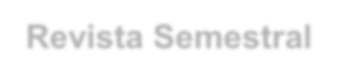 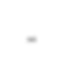 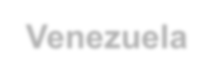 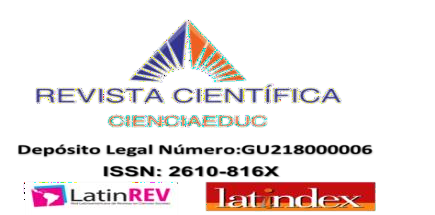 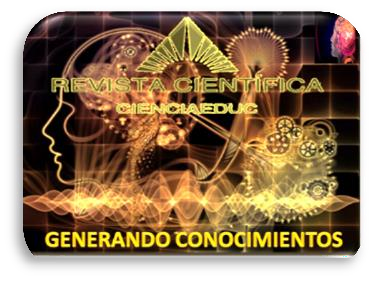 Volumen 4,  Número 1  Enero a Julio 2021
Revista Semestral. Venezuela
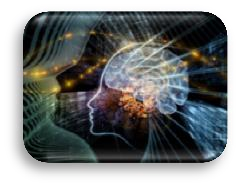 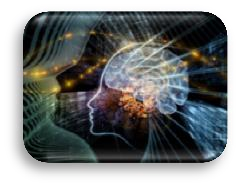 Evaluación de los Aprendizajes Basado en Competencias en el Ámbito de la Educación
MSc César Pérez
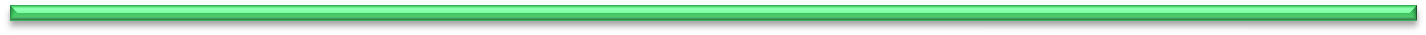 211
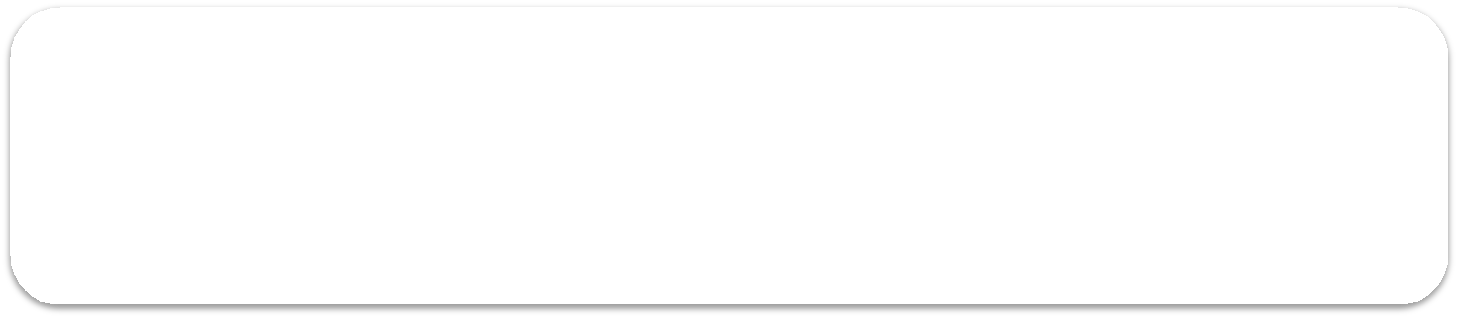 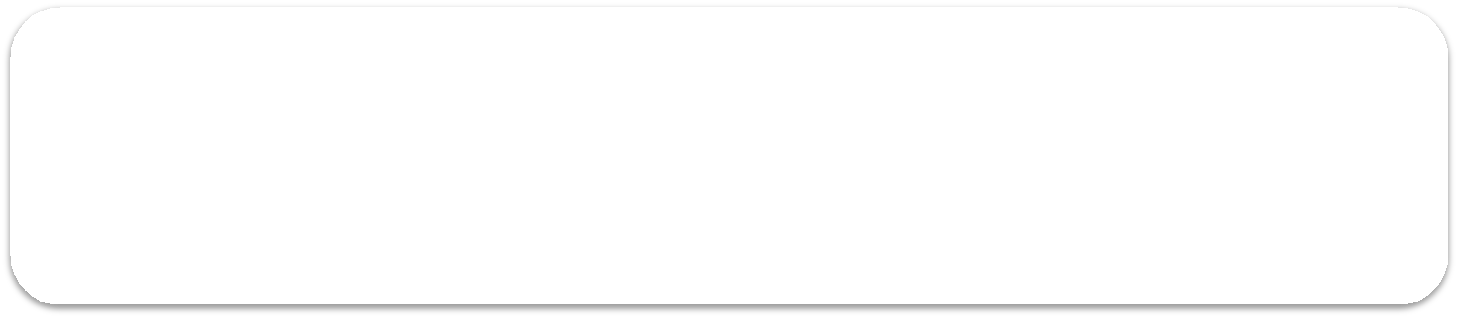 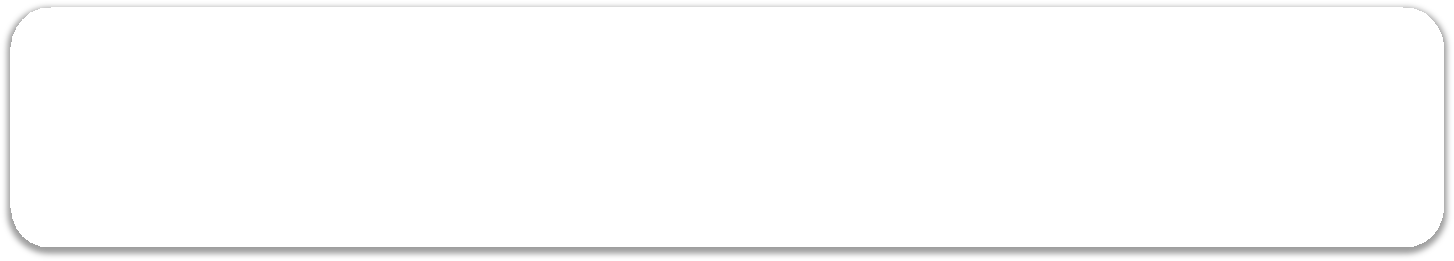 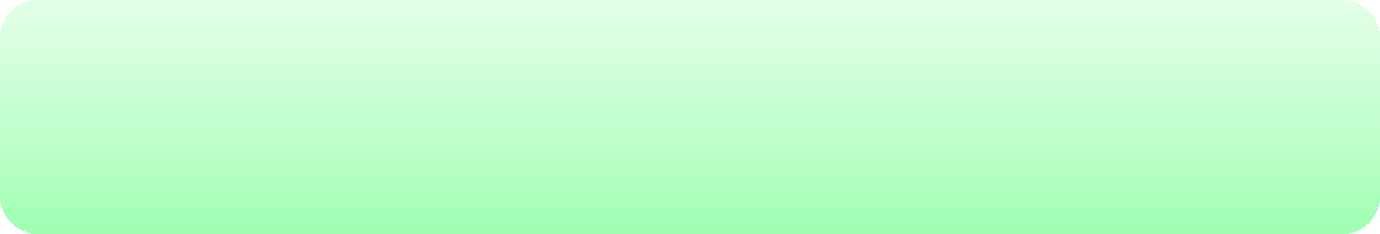 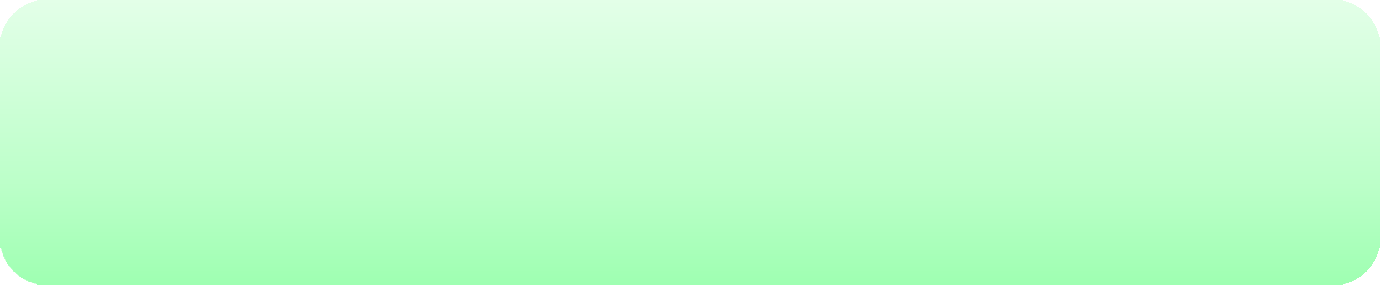 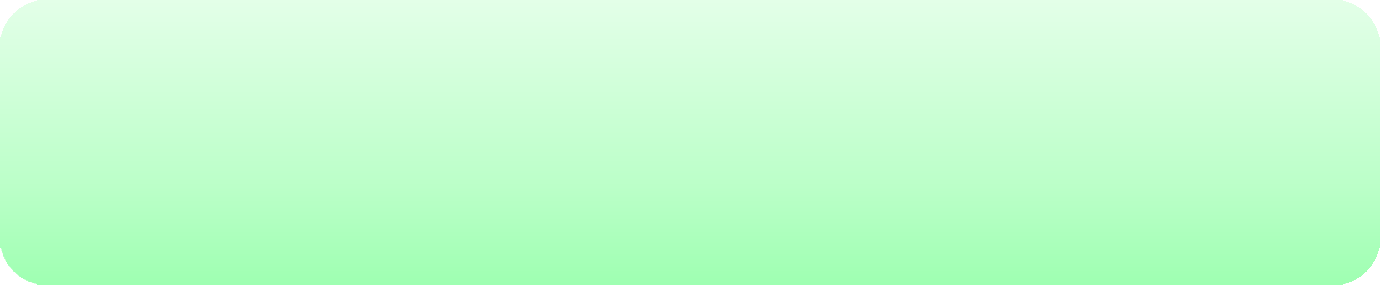 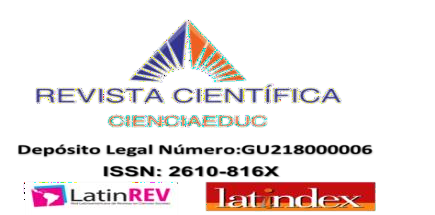 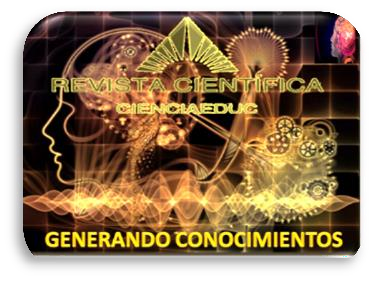 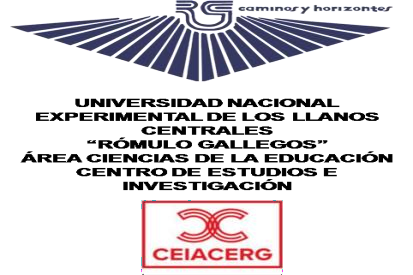 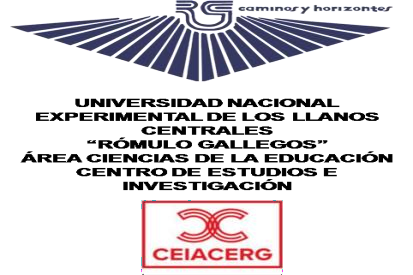 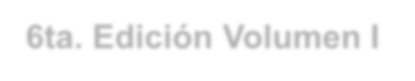 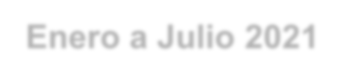 6ta. Edición Volumen I Enero a Julio 2021
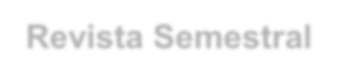 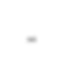 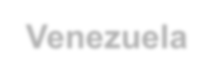 Revista Semestral- Venezuela
Para citar este artículo
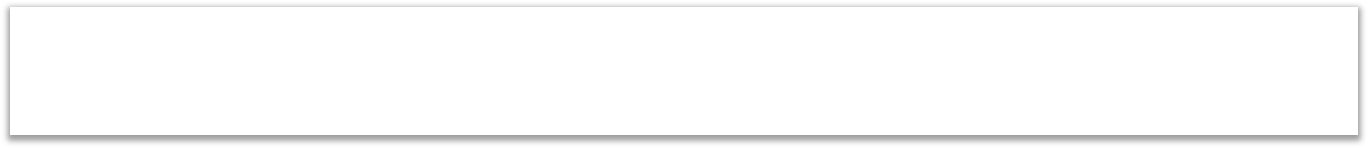 Dra. Carmen M. Marín Gómez.
Universidad Pedagógica Experimental Libertador (UPEL - Venezuela)
Correo Electrónico: carmenmarin8698@gmail.com
Como citar este artículo: Carmen M. Marín Gómez (2021), “Las Matemáticas en Educación Infantil. Caso: Educación Inicial y 1er Grado de Educación Primaria..” I (1-10)
Recibido: Octubre 2020
Revisado: Octubre 2020
Aceptado: Octubre 2020
Las Matemáticas en Educación Infantil. Caso: Educación Inicial y 1er Grado de Educación Primaria.
RESUMEN

La comprensión “matemática en los niños” es prioritaria dentro del quehacer educativo, ya que éste es un instrumento en la constitución y formación del pensamiento lógico de los niños, en esta edad se adquiere mediante la observación, descripción, clasificación, seriación, comparación y la analogía, entre otros indicadores. No obstante, la vía para la comprensión y obtención del conocimiento, en oportunidades no es eficaz, dado que la Matemática y la niñez son dos realidades complejas y divergentes. Si articulamos entonces la matemática con la niñez, para procurar la comprensión de lo que se llama “Matemática Infantil”, estamos ante una situación que tiene aspectos múltiples, compleja, que requieren ser abordada desde un enfoque integral para poder ir asomando algunas respuestas demanda del sistema educativo competencia según el nivel o modalidad como es el caso de Educación Inicial y 1er Grado de Educación Primaria. Para abordar la “matemática infantil” se requiere de enfoque constructivista lúdico para ser entendido el uso de los materiales y juegos en la adquisición de habilidades y destrezas matemáticas desde edad temprana. Para ello, se hace una revisión literaria de los factores, capacidades, metodologías y contenidos que vinculan al juego en el proceso de enseñanza y aprendizaje de las matemáticas; además, se propone una serie de sesiones para un aula, a través de diferentes estrategias, tratando de revelar una significatividad lógica y psicológica de la materia para el escolar.

Descriptores: Matemática, Educación Infantil, Materiales, Juegos.

Reseña Biográfica: Especialista. Dificultad para el Aprendizaje y Docencia en Educación Básica. Magíster: Orientación de la Conducta. y Psiquiatría y Salud Mental. Dra. Ciencias de la Educación, Autora de diversas publicaciones académicas nacionales e internacionales.
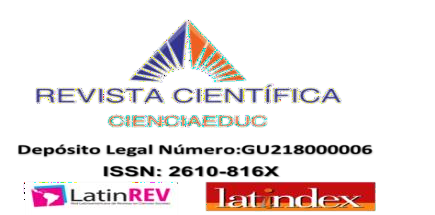 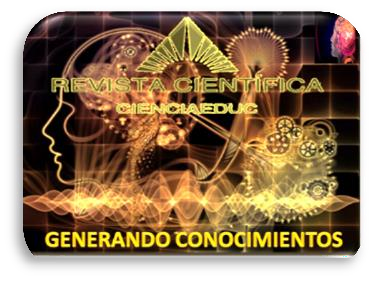 Volumen 4,  Número 1  Enero a Julio 2021
Revista Semestral. Venezuela
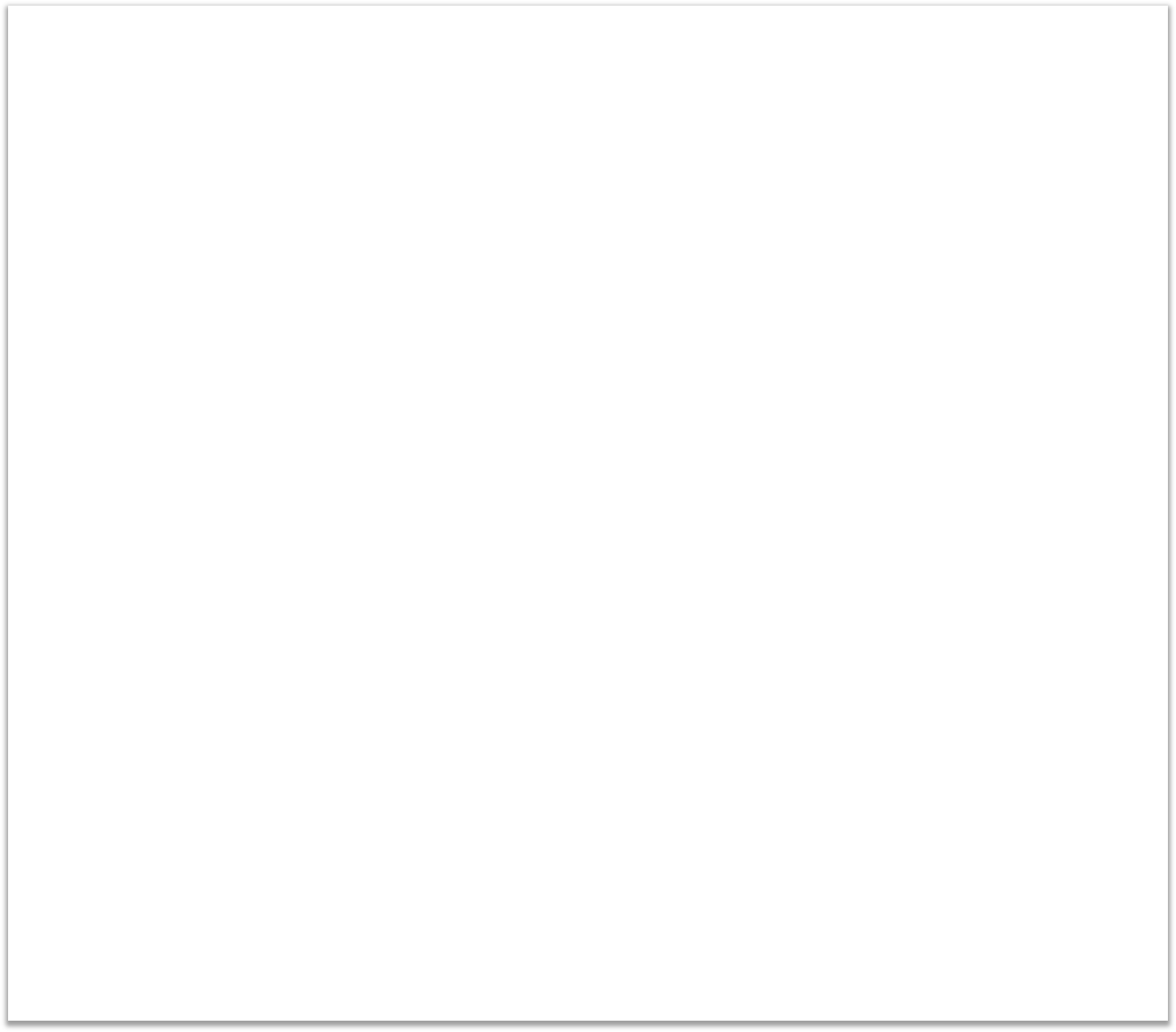 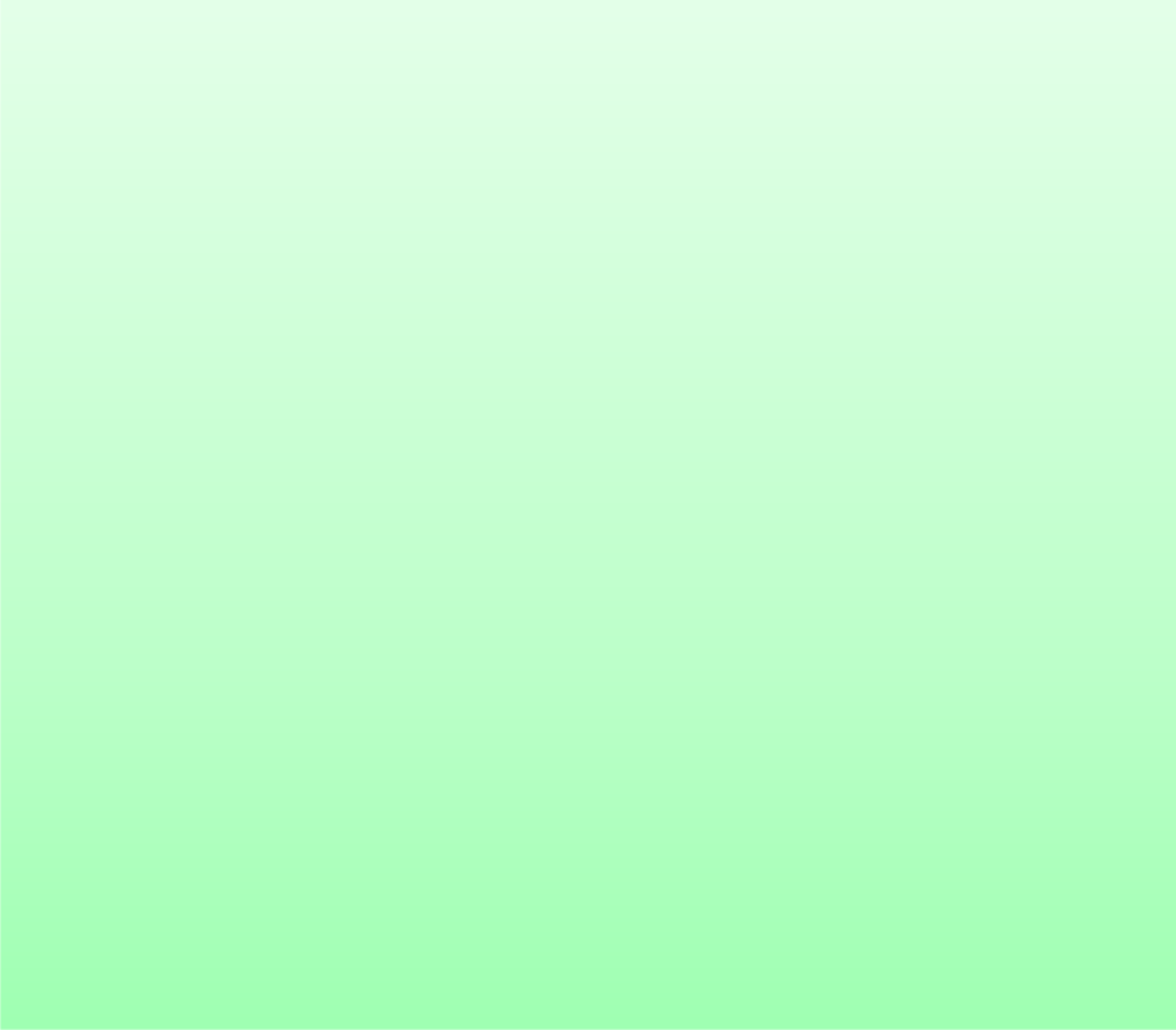 212
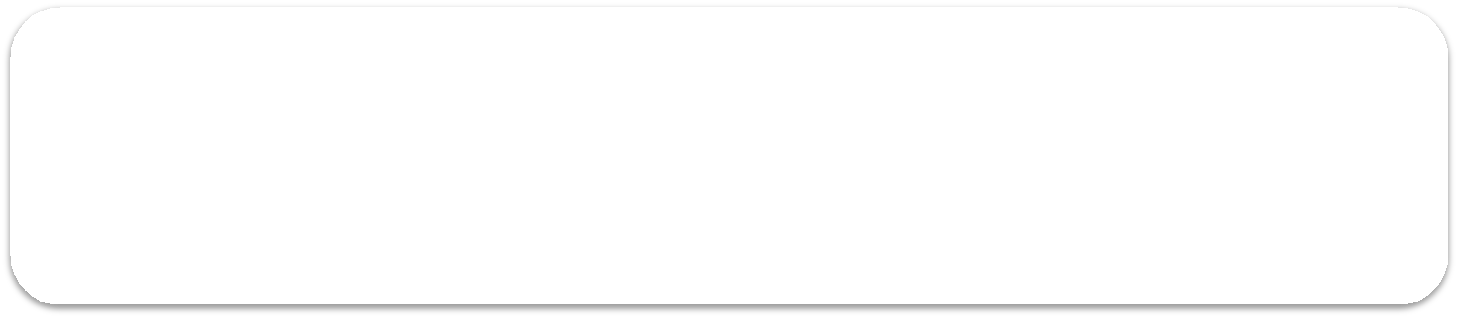 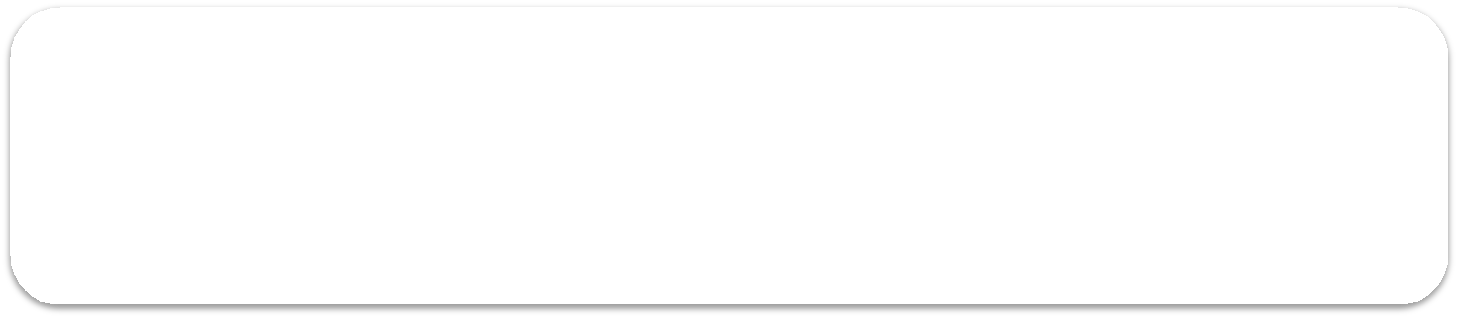 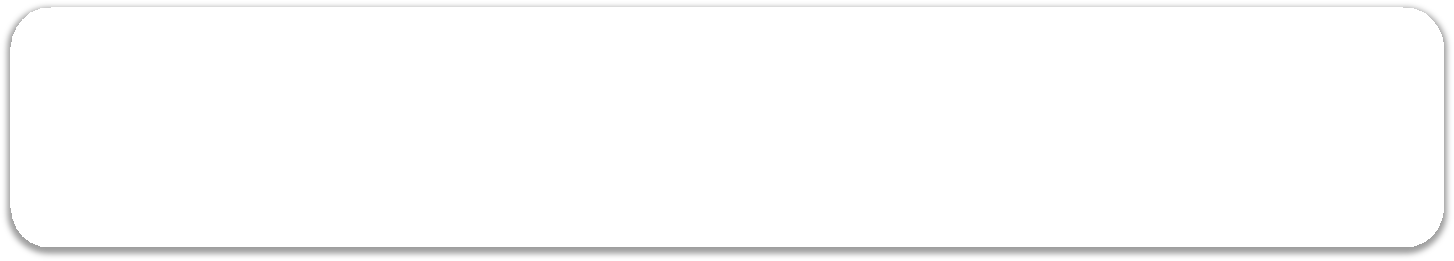 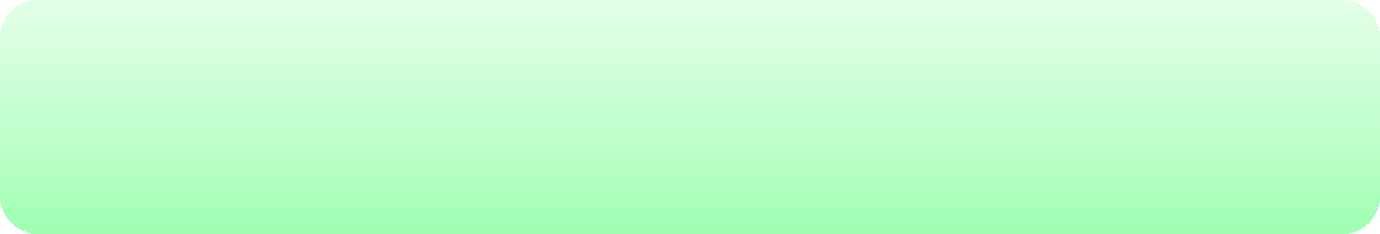 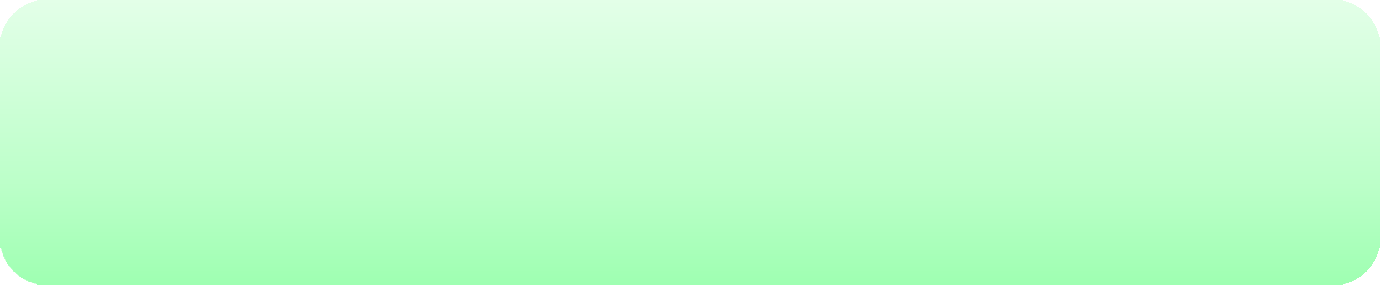 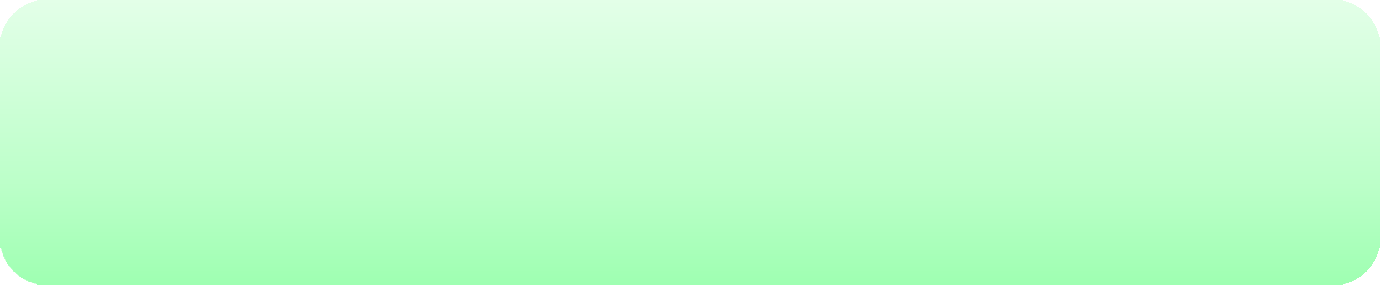 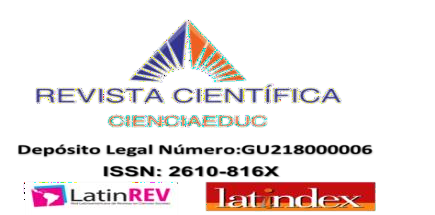 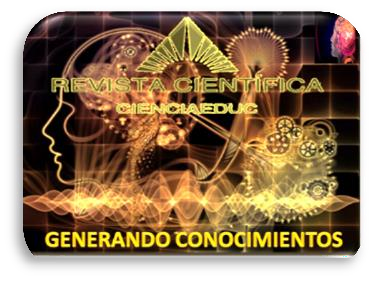 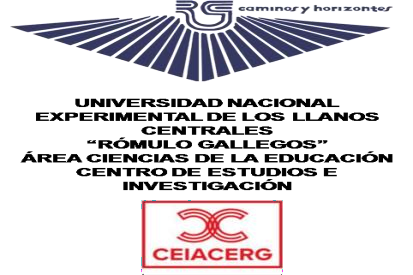 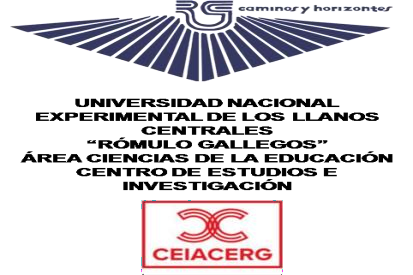 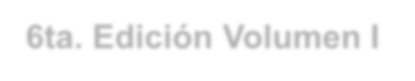 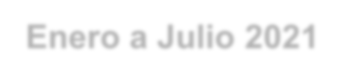 6ta. Edición Volumen I Enero a Julio 2021
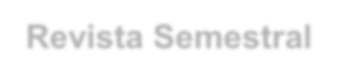 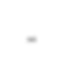 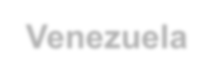 Revista Semestral- Venezuela
Para citar este artículo
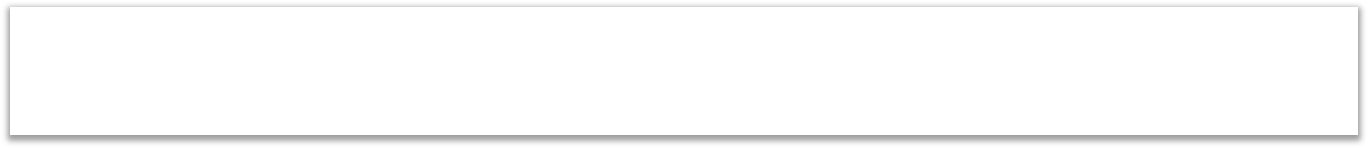 Dra. Carmen M. Marín Gómez.
Libertador Experimental Pedagogical University (UPEL - Venezuela)
Email: carmenmarin8698@gmail.com
How to cite this article: José J Brito Cova (2021), “Mathematics in Early Childhood Education. Case: Initial Education and 1st Grade of Primary Education." I (15-26)
Received: October 2020
Revised: October 2020
Accepted: October 2020

Mathematics in Early Childhood Education.
Case: Initial Education and 1st Grade of Primary Education.

ABSTRACT

Understanding "mathematics in children" is a priority within the educational task, since this is an instrument in the constitution and formation of logical thinking in children, at this age it is acquired through observation, description, classification, seriation, comparison and the analogy, among other indicators. However, the way to understand and obtain knowledge is sometimes not effective, since Mathematics and childhood are two complex and divergent realities. If we then articulate mathematics with childhood, in order to try to understand what is called “Infant Mathematics”, we are faced with a situation that has multiple, complex aspects that need to be approached from an integral approach in order to be able to emerge some responses demand from the educational system competence according to the level or modality as is the case of Initial Education and 1st Grade of Primary Education. To address “infant mathematics” a playful constructivist approach is required to understand the use of materials and games in the acquisition of mathematical abilities and skills from an early age. For this, a literary review is made of the factors, capacities, methodologies and contents that link the game in the process of teaching and learning mathematics; Furthermore, a series of sessions is proposed for a classroom, through different strategies, trying to reveal a logical and psychological significance of the subject for the student.

Descriptors: Mathematics, Early Childhood Education, Materials, Games.

Biographical Review: Dr. Carmen M. Marín Gómez. Specialist. Difficulty for Learning and Teaching in Basic Education. Master: Behavior Orientation. And Psychiatry and Mental Health. Dra Science of Education, Author of various national and international academic publications.
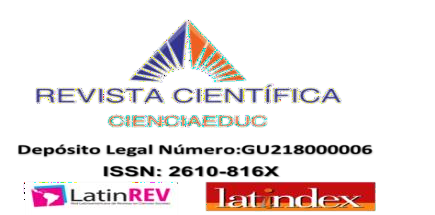 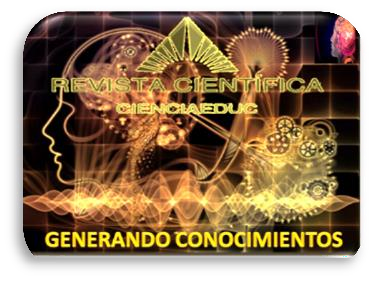 Volumen 4,  Número 1  Enero a Julio 2021
Revista Semestral. Venezuela
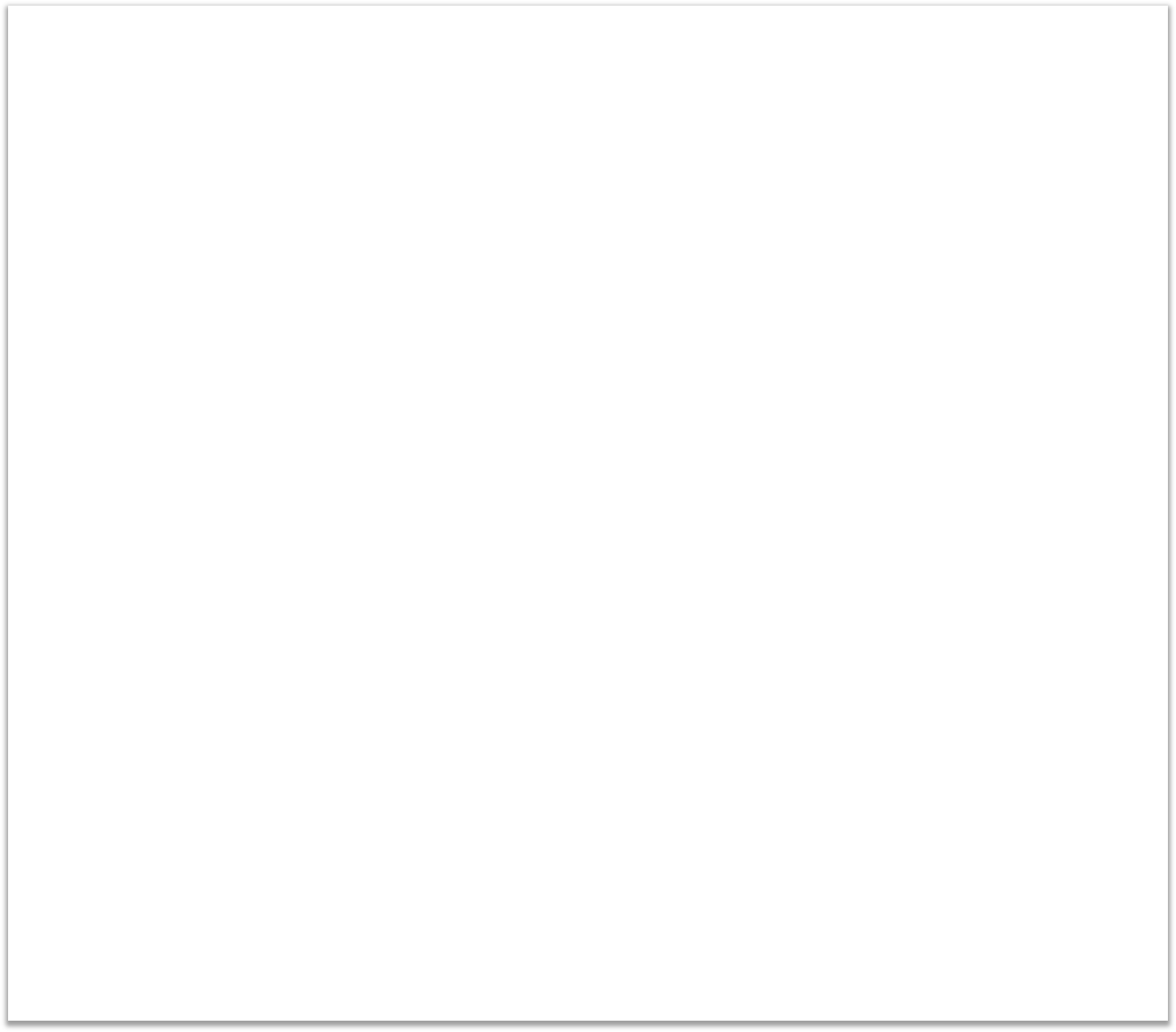 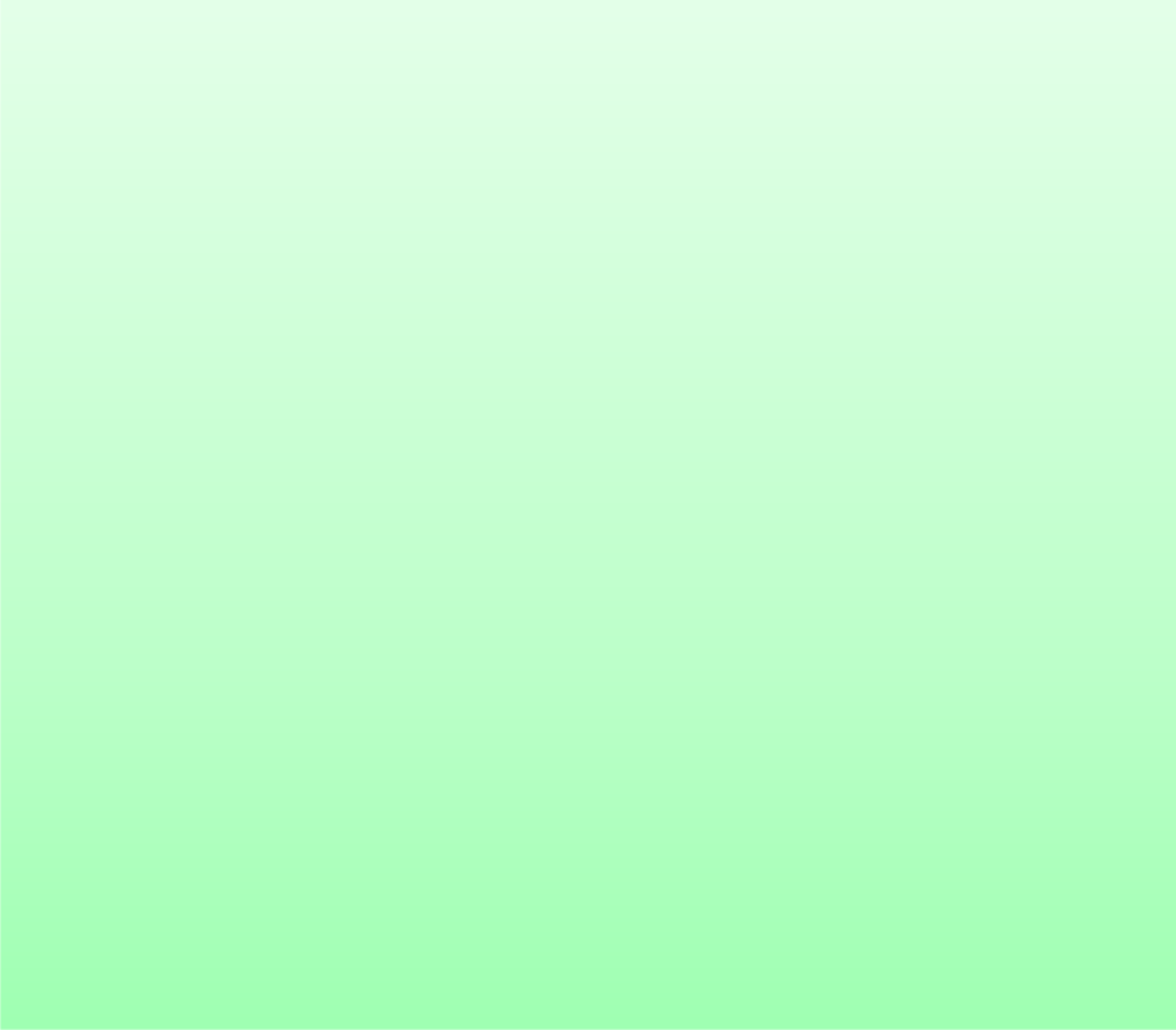 213
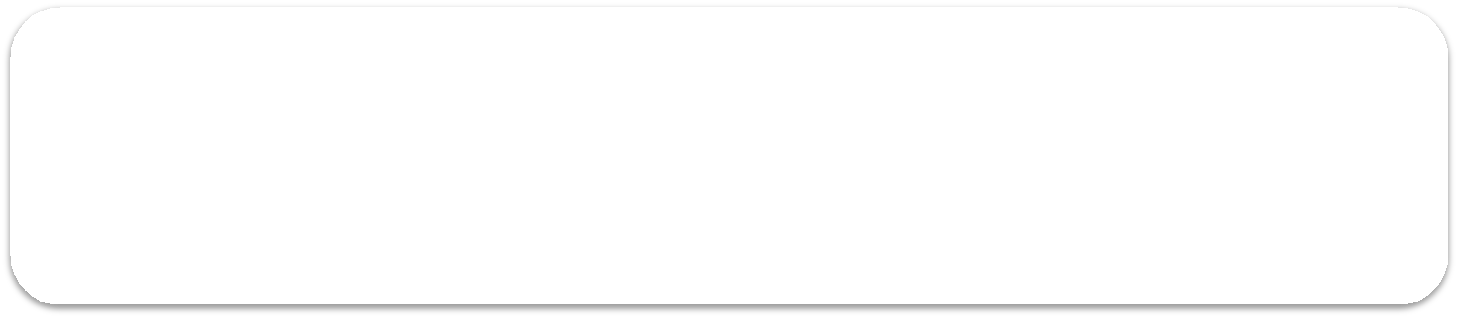 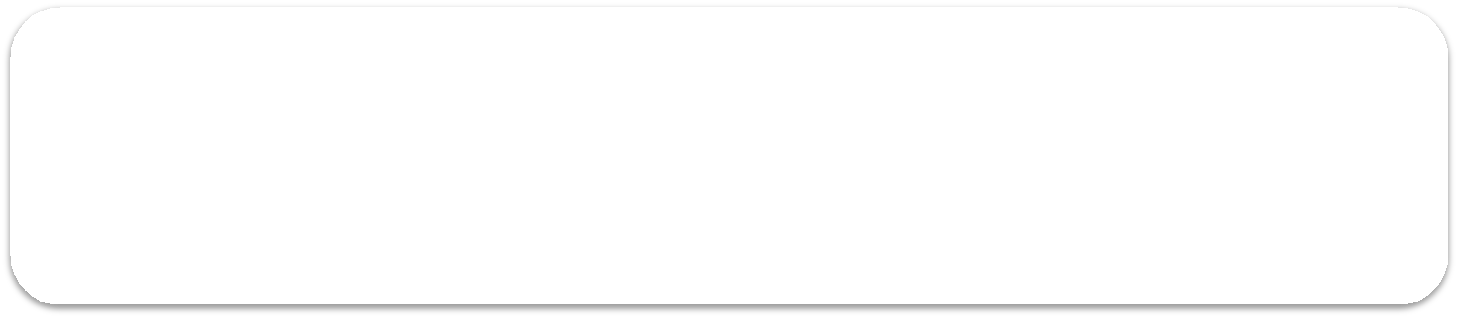 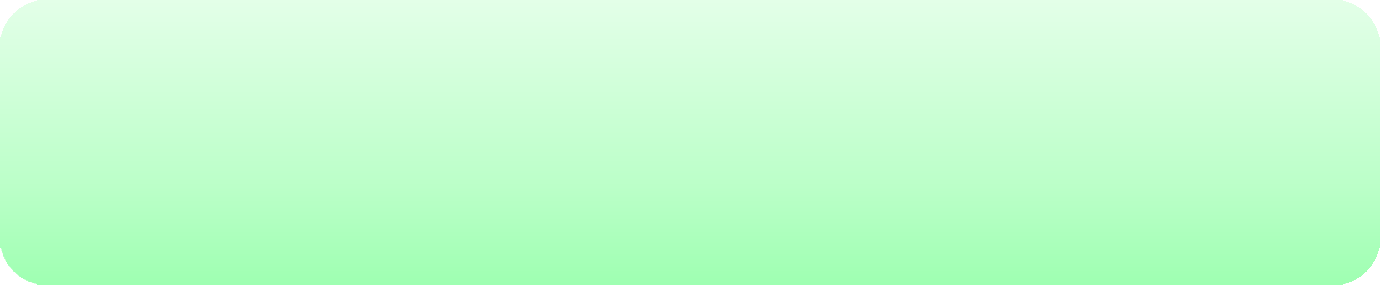 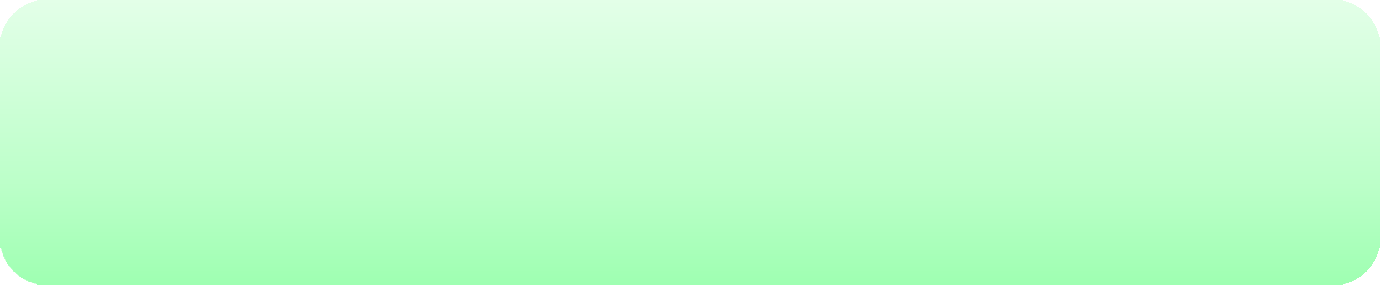 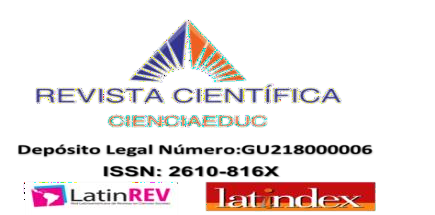 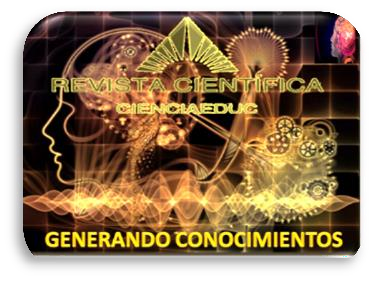 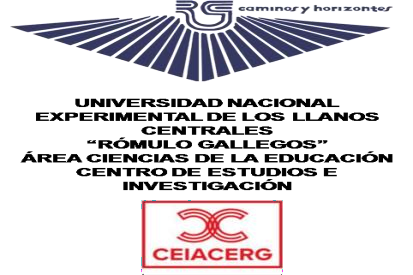 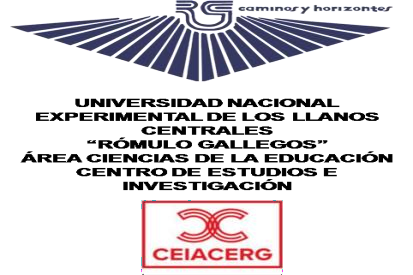 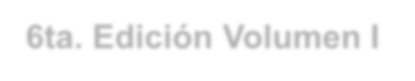 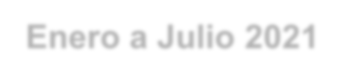 6ta. Edición Volumen I Enero a Julio 2021 Revista Semestral- Venezuela

INTRODUCCIÓN

Independientemente de la etapa educativa en la que ejerza el proceso de enseñanza y aprendizaje de la matemática, esta posee competencias al logro de fomentar el pensamiento lógico-matemático, partiendo de una serie de creencias, decisiones y consideraciones en relación a lo que significa enseñar matemáticas y como los escolares adquieren los conocimientos de una manera adecuada para obtener mejores resultados. Por lo antes señalado, la matemática es mucho más que la aritmética, álgebra, geometría, estadística, otras; debe ser tomada en cuenta como una manera de pensar para resolver diversos problemas que se plantean en vida cotidiana, un modo de razonar; es un campo de exploración, investigación e invención en el cual se descubren nuevas ideas cada día.
En tal sentido, es importante despertar el pensamiento lógico-matemático, pues, desde el mismo momento en que los  niños/as se levantan y comienzan con sus actividades diarias usan la matemática sin darse apenas cuenta que están calculando el tiempo para ir desde un sitio a otro, cantidad de alimentos, números de juguetes, entre otras actividades que están a su alcance; de igual manera, los niños/as tienen contacto con diversas formas donde se aprecian constantemente figuras geométricas  diferentes  y relaciones numéricas  y también  cuando deben resolver situaciones problemáticas que se  le presentan en el entorno personal, social y laboral como compartir.
Comúnmente es conocido que a los niños no les gustan las matemáticas. Las matemáticas no se ven, como se ha explicado, pues están implícitas en la cotidianeidad del niño, dado que son abstractas. Los escolares de Educación Inicial y 1er Grado de Educación Primaria, en adelante necesitan manipular, tocar para conocer y comprender. ¿Cómo pueden entender algo que es intangible?
¿Cómo acercar los niños a las matemáticas? Quizás no hayamos alcanzado una conclusión que puede llegar a ser contundente: desde la visión de Cepeda (2012) “la matemática no se enseña, no se puede enseñar, nadie puede enseñar matemática, se aprende, si se quiere aprender”.

Develando las Ideas.

La transmisión de la matemática y sus conocimientos comienza en la escuela y debe estar al alcance de todos desde edades tempranas, pues el deseo que se tiene de que todo ciudadano posea una cultura general incluye que parte de dicha cultura sea matemática, tal como lo afirman las ideas de Santalo (2015) se debe educar para el bien, para la verdad, para conocer y entender el universo y la matemática es pieza fundamental en ello.
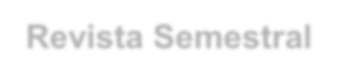 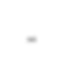 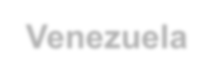 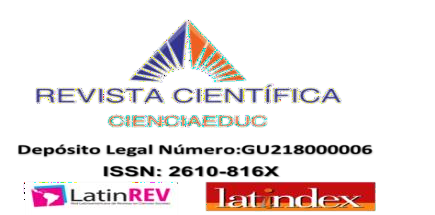 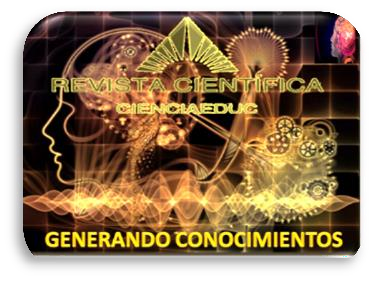 Volumen 4,  Número 1  Enero a Julio 2021
Revista Semestral. Venezuela
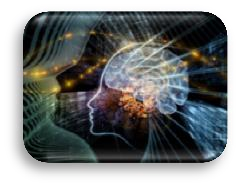 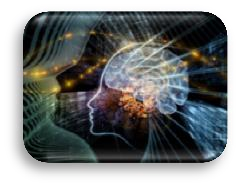 Las Matemáticas en Educación Infantil. Caso: Educación Inicial y 1er Grado de Educación Primaria.
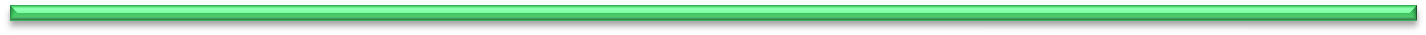 Dra. Carmen M. Marín Gómez.
214
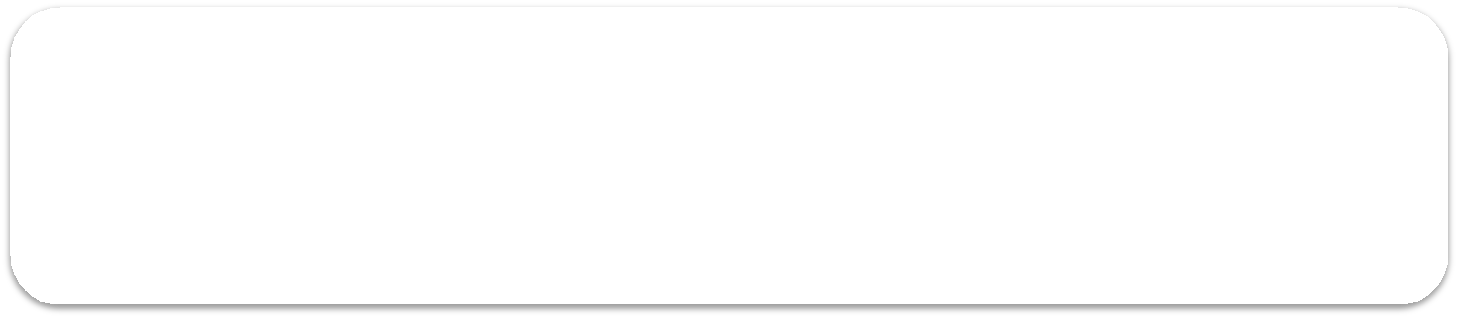 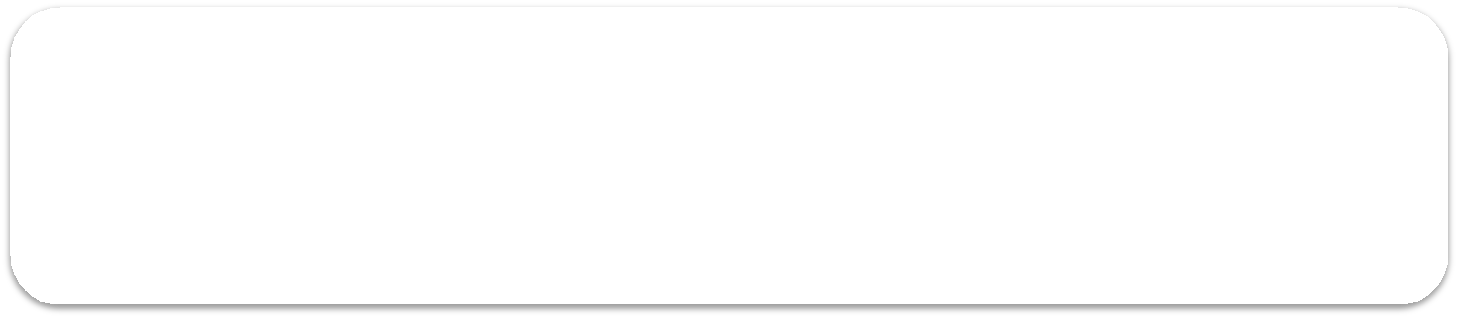 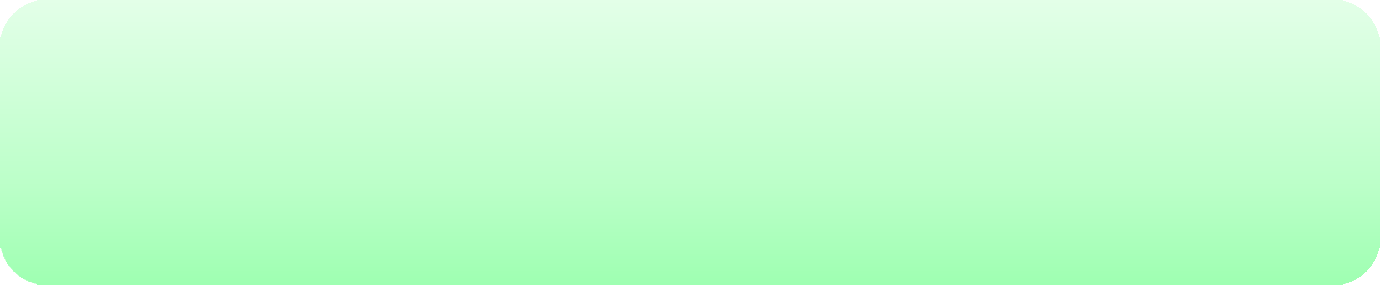 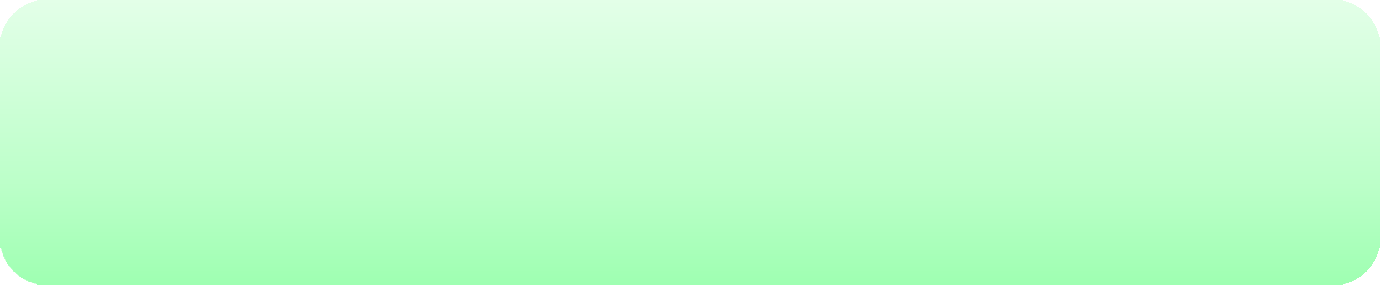 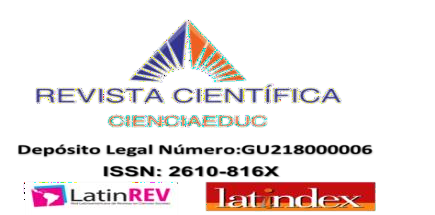 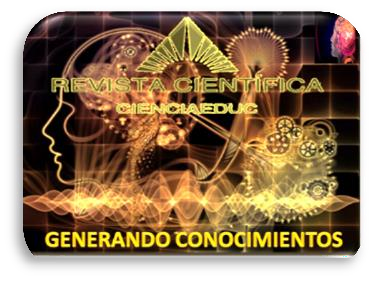 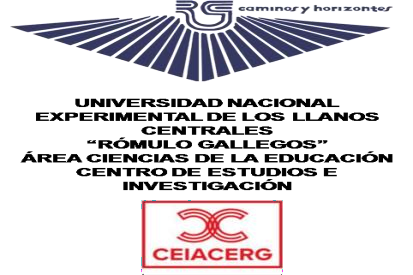 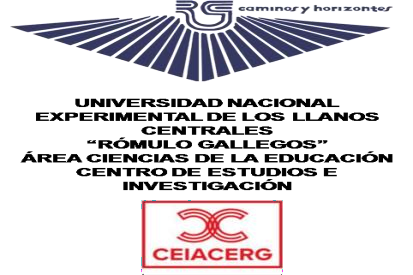 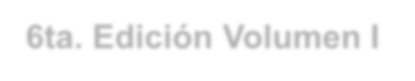 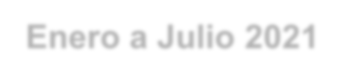 6ta. Edición Volumen I Enero a Julio 2021 Revista Semestral- Venezuela
En las primeras edades todo es nuevo para el niño, está realizando un continuo aprendizaje de su cuerpo, del entorno, pero si este conocimiento, que es un proceso, se pudiera hacer más sencillo, rico para crear desde la realidad que lo rodea, desde temprana edad se debe hablar de las matemáticas. Por ello, el propósito es que el niño observe, toque, descubra los diferentes materiales que se encuentra, para iniciarse en la estructuración de su pensamiento lógico, organizando y reorganizando su aprendizaje para crear su conocimiento del objeto y del entorno. Este es un proceso, sencillo, que el niño realiza continuamente. Por lo que, el docente será un facilitador de este conocimiento al trabajar con una organización y proponiendo estrategias enriquecedoras con elementos de su entorno.

Modelos en la Enseñanza-Aprendizaje de las Matemáticas.

Arteaga y Macías (2016) disertan, sobre la necesidad de aportar al escolar desde edad tempranea herramientas que le faciliten la comprensión lógico matemático al hacer uso de elementos del entorno que le rodea, aceptando su particularidad y las capacidades innatas que tiene. Por ello explican que es indiscutible que todo estudio en didáctica, y en estrategias de las matemáticas en concreto, precisa de un modelo de referencia que permita analizar y estudiar la adquisición de conocimientos por parte de los escolares y conocer los procesos cognitivos que tienen lugar en dicho proceso. Es imposible concebir el proceso de enseñanza y aprendizaje del pensamiento lógico-matemático como cualquier disciplina, al tener en consideración las interacciones, intervenciones y fenómenos que se producen entre sus tres principales actores:
-El Escolar, cuyo papel es aprender aquello que ha sido establecido por la comunidad educativa, en el currículo oficial, según su edad, nivel y desarrollo madurativo y cognitivo.
-El saber o conjunto de conocimientos, en nuestros casos matemáticos, que deben ser transmitidos y adquiridos a los niños/as en edad escolar para su aplicación en situaciones cotidianas.
-El Docente, encargado de transmitir el saber y hacer funcionar el proyecto de enseñanza de la manera más adecuada posible para que el aprendizaje se produzca de manera significativa. En este sentido, es conveniente mencionar, dos elementos propuestos por Houssaye (1988), que pueden facilitar la comprensión del lector respecto a las interacciones que se producen en el escenario educativo, conocido como: el triángulo pedagógico, que da sentido a las relaciones establecidas en términos de enseñanza, aprendizaje y formación (ver cuadro 1); y el triángulo de las relaciones de enseñanza,  establecido  por  Saint-Onge  (2014),  siendo  éste  último  quizás  desde  una perspectiva más constructivista, en términos de interacción entre los elementos.
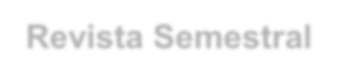 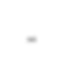 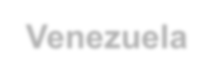 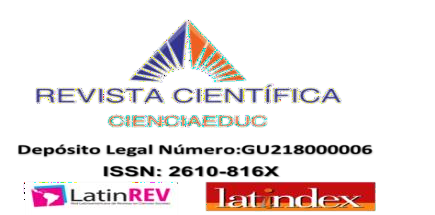 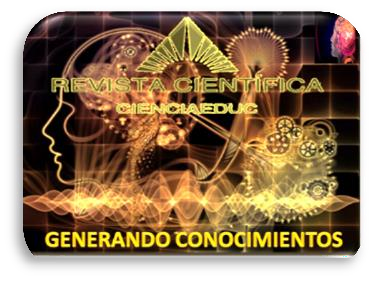 Volumen 4,  Número 1  Enero a Julio 2021
Revista Semestral. Venezuela
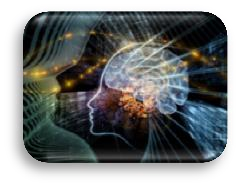 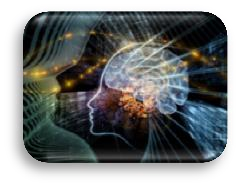 Las Matemáticas en Educación Infantil. Caso: Educación Inicial y 1er Grado de Educación Primaria.
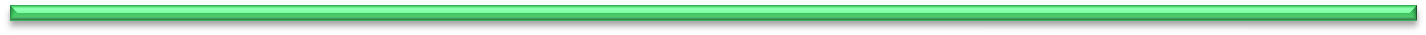 Dra. Carmen M. Marín Gómez.
215
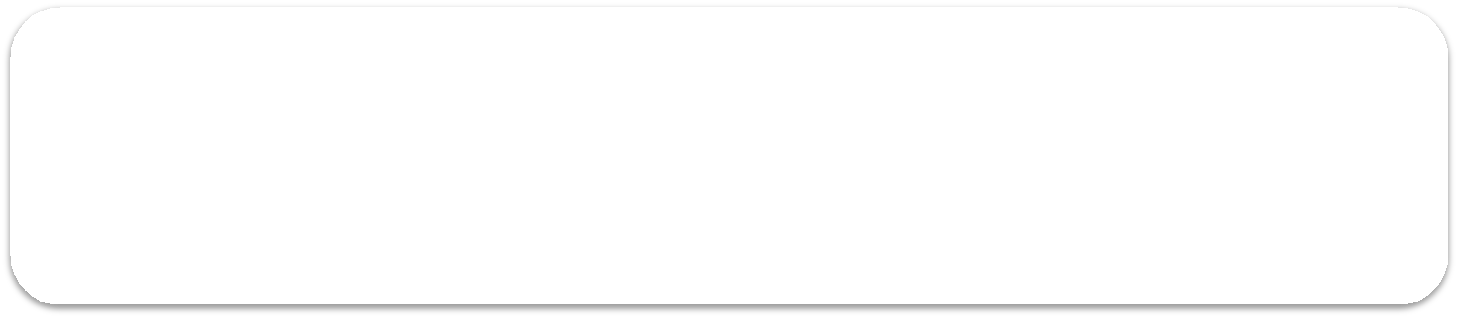 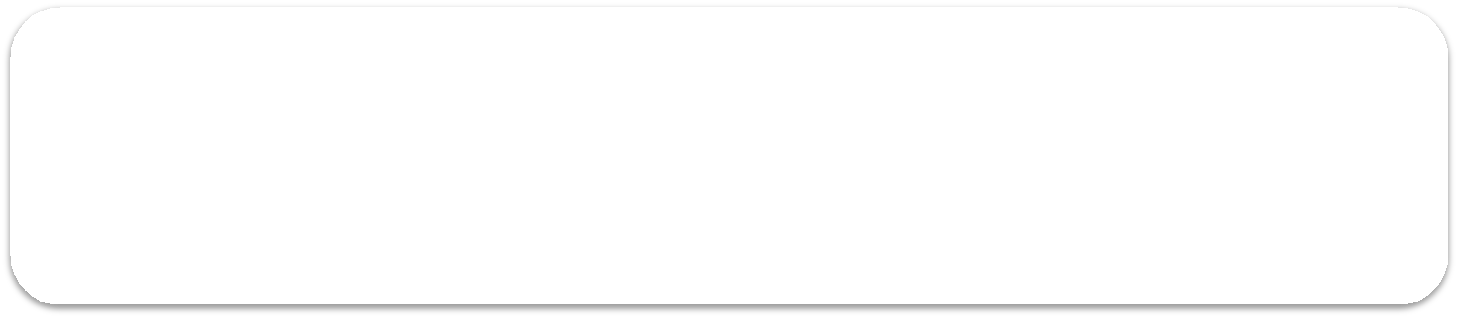 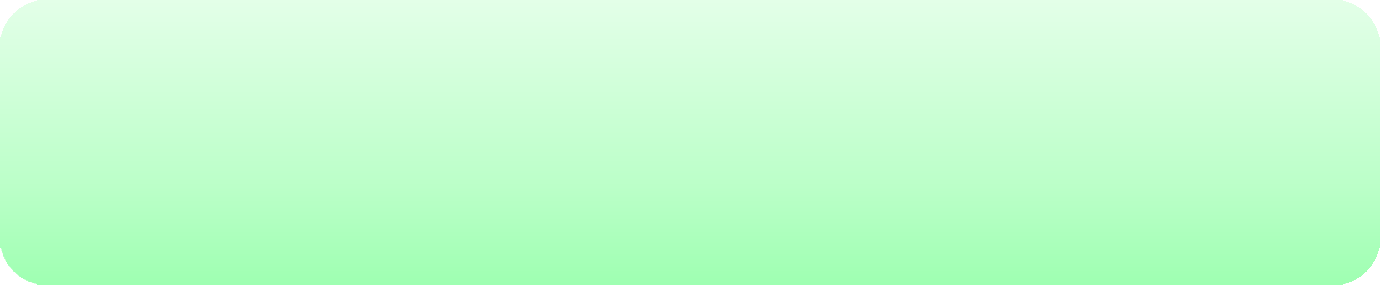 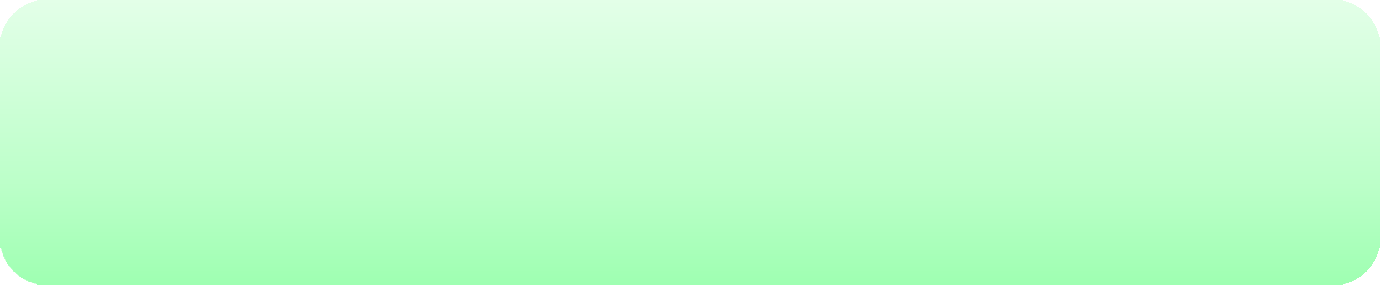 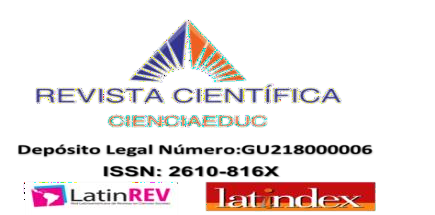 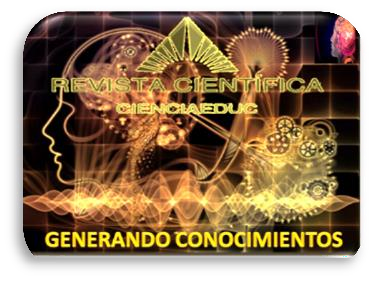 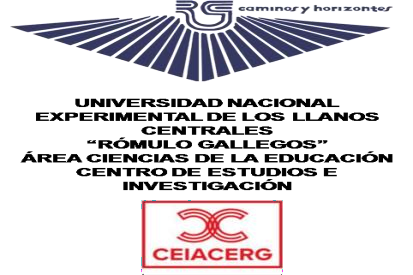 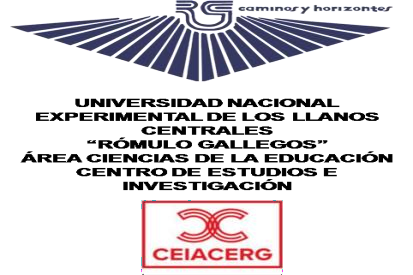 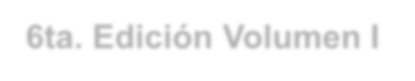 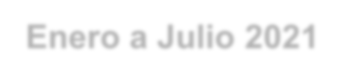 6ta. Edición Volumen I Enero a Julio 2021 Revista Semestral- Venezuela

Cuadro 1. El Triángulo Pedagógico-Houssaye, citado por Saint-Onge (2014).
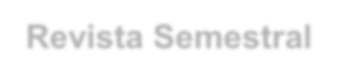 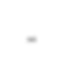 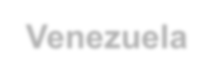 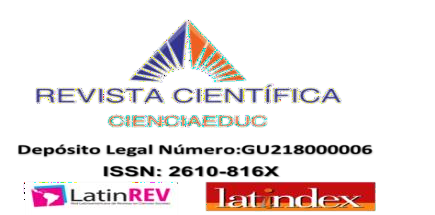 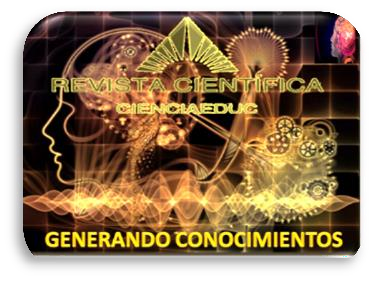 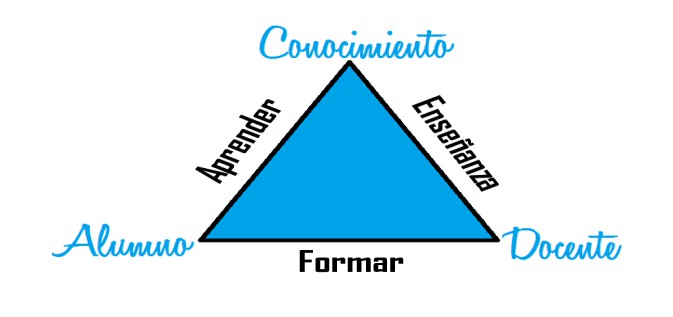 Volumen 4,  Número 1  Enero a Julio 2021
Revista Semestral. Venezuela
Fuente: fh.mdp.edu.ar › revistas › index.php › r_educ › article › download (Consultada Mayo 2020)

De igual forma los autores antes mencionado, nos invita a recordar que, en la fase inicial del proceso de enseñanza, el docente se encuentra con respecto al saber, en una situación privilegiada ante el escolar, pues si bien es cierto que los estudiantes ya han establecido contacto con el conocimiento antes del proceso de enseñanza y aprendizaje, desconoce sus potencialidades, éste puede ser poco apropiado y/o limitado. No obstante, al final del proceso el infante es capaz de mantener por si solo una relación adecuada con el saber al descubrir las nociones que conoce (sin usar un lenguaje matemático), por ejemplo, sabe que es sobre, abajo, detrás, debajo, arriba, derecha,  izquierda, redondo, cuadrado, lleno,  vacio, mucho, poco, -todo éstos vocablos matemáticos- que al colocarlos en práctica estimulan el pensamiento lógico-matemático.
También Arteaga B y Macías (Ob.cit) haden referencia, la percepción, concepción y aplicación que cada niño tenga de las nociones matemáticas dependen del tipo de aprendizaje que haya recibido, es decir, si tuvo un aprendizaje de tipo memorístico, algorítmico, en el que el niño/a aprendió únicamente lo que se le explicó en el aula, o por el contrario, si tuvo un aprendizaje que requirió del pensamiento creativo, la investigación, el descubrimiento y, en general, que conllevó a la construcción del conocimiento de manera más autónoma. Porque, en matemáticas, como en cualquier otra área, el proceso de enseñanza y aprendizaje dependen del conjunto de principios que se utilicen como marco de referencia para realizar la acción educativa, pues a partir de ellos, podremos interpretar los comportamientos de los escolares, así como redirigir y valorar las intervenciones y decisiones tomadas por el docente en función de los escolares.
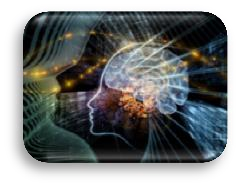 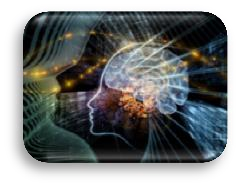 Las Matemáticas en Educación Infantil. Caso: Educación Inicial y 1er Grado de Educación Primaria.
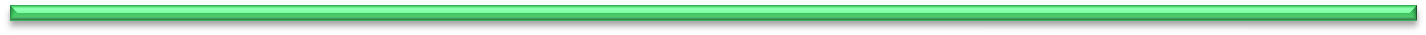 Dra. Carmen M. Marín Gómez.
216
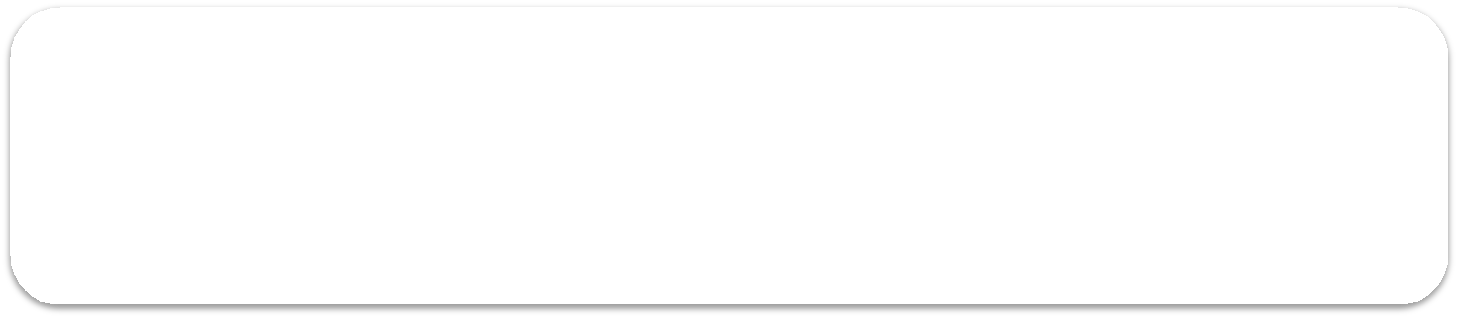 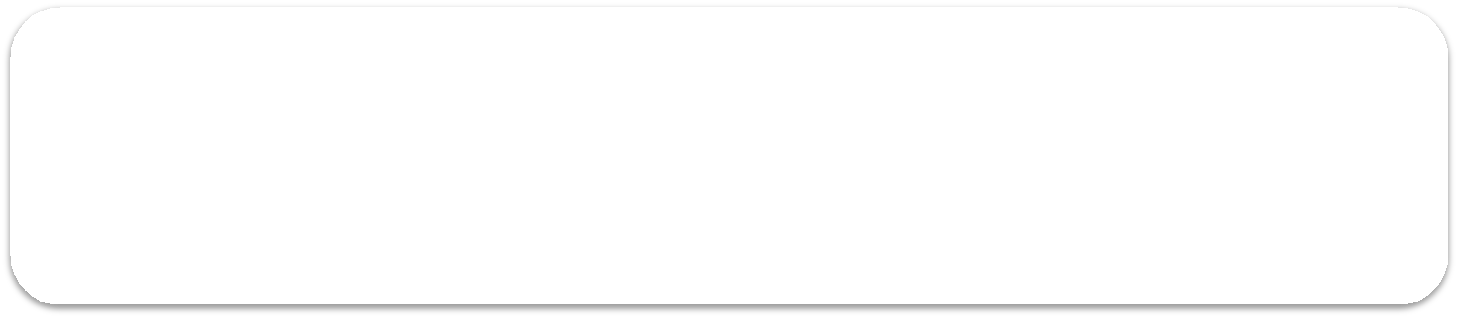 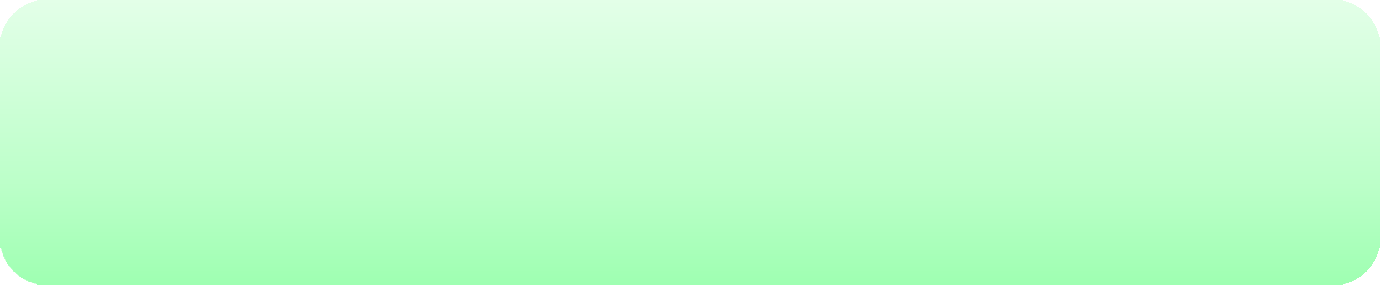 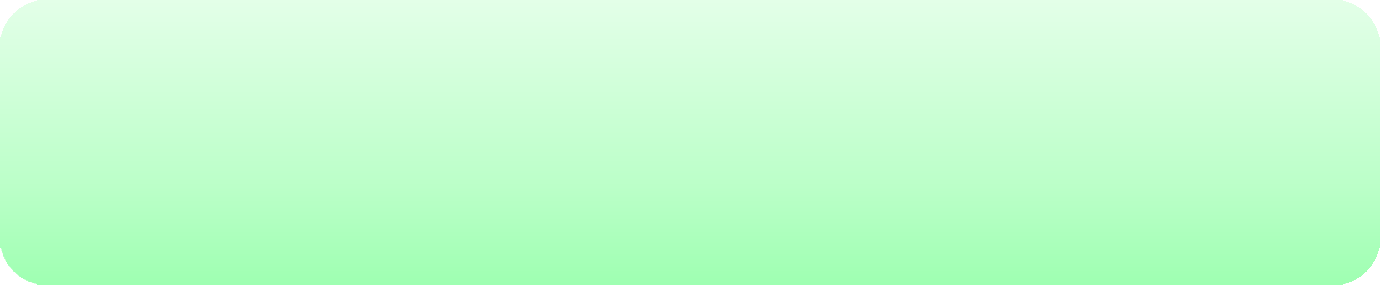 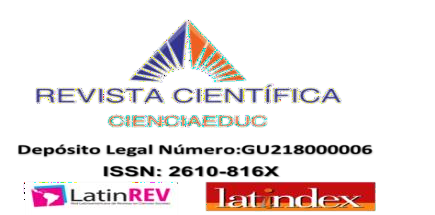 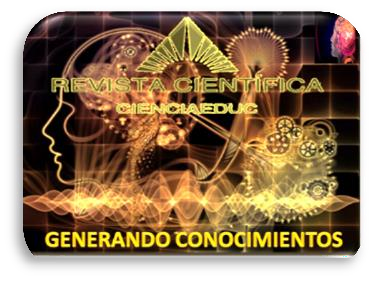 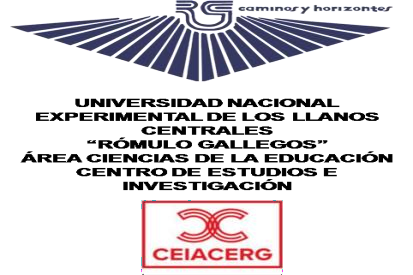 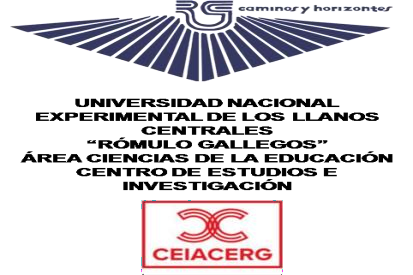 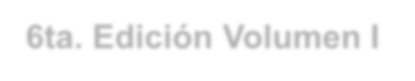 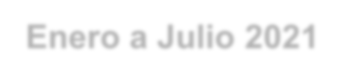 6ta. Edición Volumen I Enero a Julio 2021 Revista Semestral- Venezuela

Conceptos lógico-matemáticos y Constructivismo Significativo.

Las situaciones que propone el maestro para que el niño vaya construyendo sus conceptos lógico- matemáticos, no cumplirán su verdadera misión si éste no es consciente de la intencionalidad educativa de las mismas, que es precisamente lo que le da sentido y significatividad al proceso de aprender. Es esa intencionalidad educativa lo que conduce las actividades hacia el objetivo, que según las ideas de Piaget no significan otra cosa que autonomía. Estamos entonces ante el planteamiento base del enfoque constructivista, que es significativo para el escolar, donde sea el constructor de su propio conocimiento según su interés y motivación, que se va produciendo como resultado de la interacción de sus disposiciones internas, de su medio ambiente y su conocimiento.
En este sentido, los procedimientos y estrategias que sigue el niño para llegar a las estructuras de clasificación, constituyen una parte fundamental de su “desarrollo intelectual del pensamiento lógico-matemático.” De esta manera…
-La conservación del número de objetos se refiere a la comprensión de que el número de objetos de un conjunto permanece igual sea cual fuere la disposición que se les dé. Se correlaciona con la conservación de magnitudes físicas.
-La correspondencia uno a uno permite verificar que dos conjuntos tienen la misma cantidad de elementos. Esta relación interviene en el concepto de número cardinal, es decir el número de elementos de un conjunto.
-La seriación consiste en ordenar elementos basándose en el establecimiento de relaciones de comparación entre dichos elementos. La intervención de la noción de orden permite distinguir cada elemento del que lo precede o lo sigue. Esta relación permite la formación del concepto de número ordinal: primero, segundo, tercero.
Por otra parte, en el camino de la construcción del concepto podemos considerar los siguientes pasos:
1. El niño puede comparar elementos en pares aislados, al ser incapaz de introducir un nuevo elemento en la serie. 2. Puede ordenar hasta más de tres elementos, pero tiene dificultad para intercalar un nuevo elemento en la serie construida. 3. Construye series por comparaciones sucesivas de elementos. Puede incorporar un nuevo elemento a una serie porque es capaz de comprender la relación que une a los elementos de la serie. El niño también va descubriendo secuencias temporales: el día y la noche, un antes y un después. Va avanzando en su pensamiento y descubre un ayer, un hoy y un posible mañana. Todos estos elementos conceptuales de relaciones de tamaño, de longitud y de tiempo van constituyendo el cómo medimos de los niños.
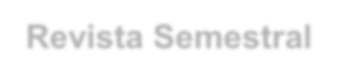 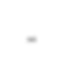 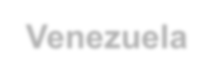 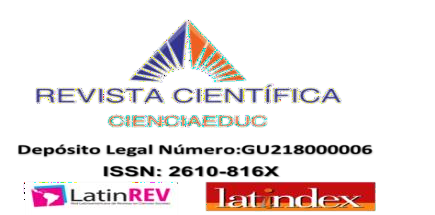 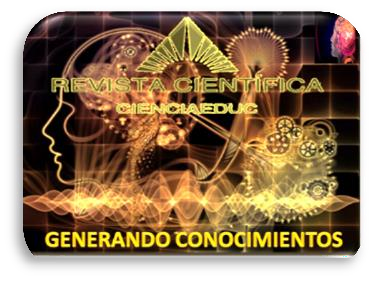 Volumen 4,  Número 1  Enero a Julio 2021
Revista Semestral. Venezuela
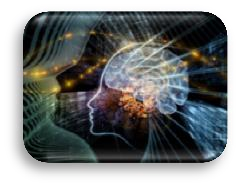 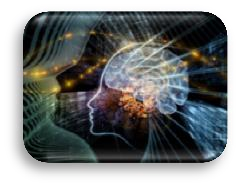 Las Matemáticas en Educación Infantil. Caso: Educación Inicial y 1er Grado de Educación Primaria.
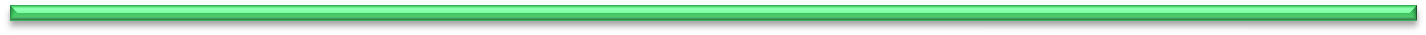 Dra. Carmen M. Marín Gómez.
217
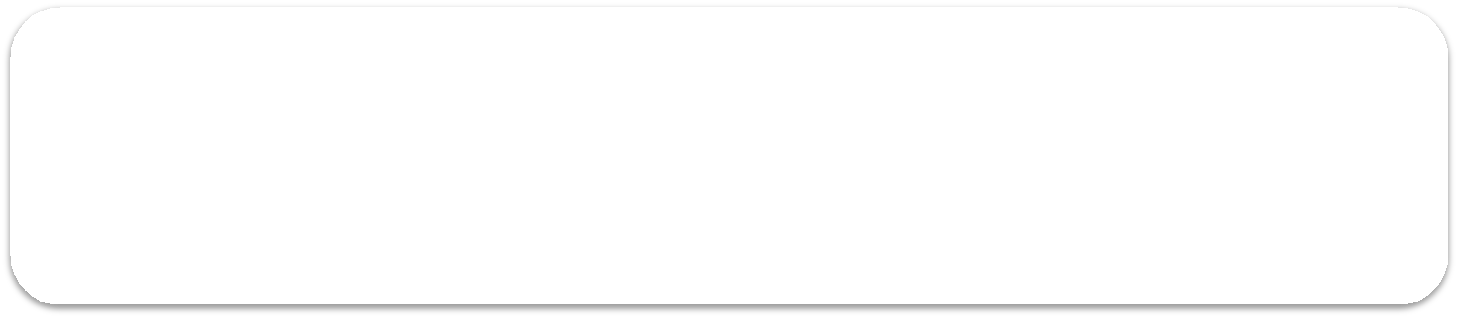 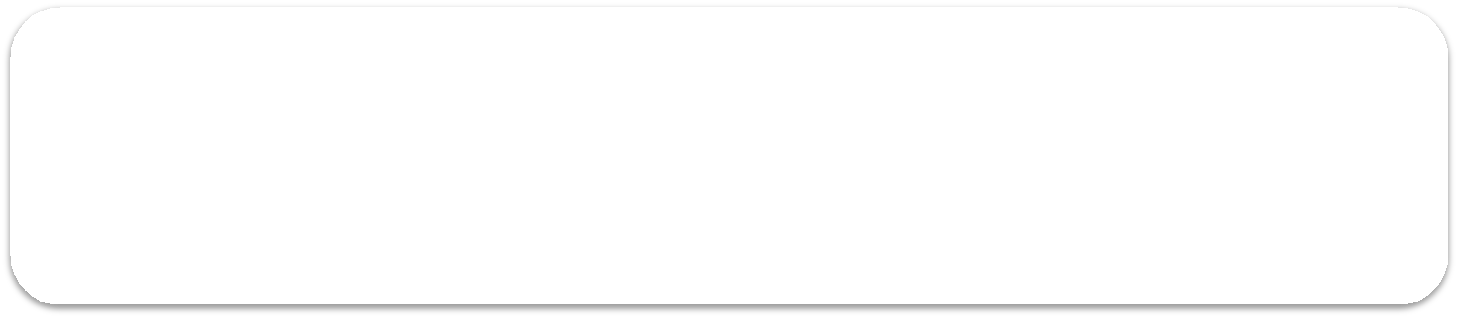 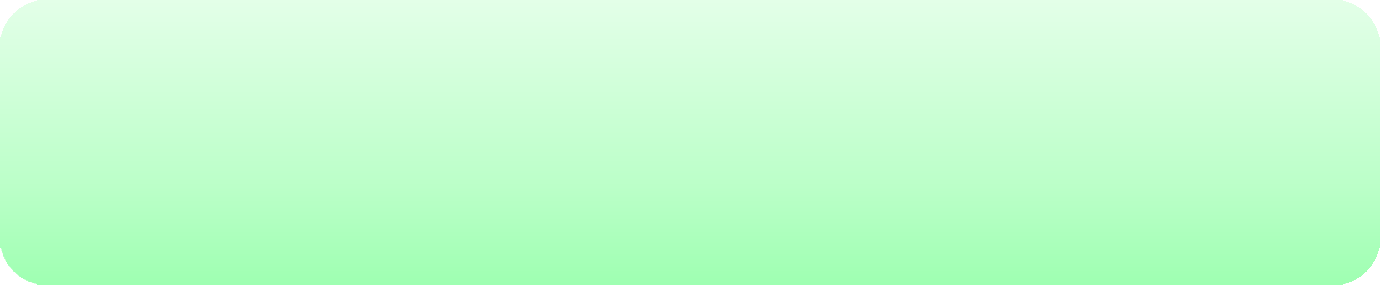 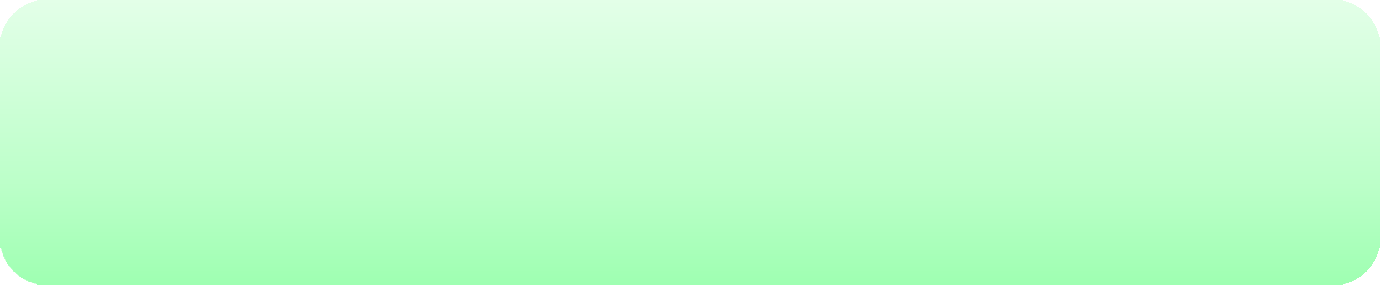 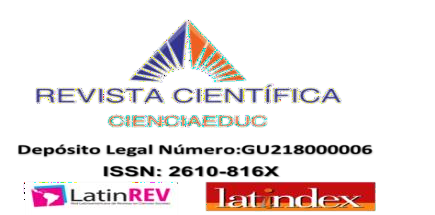 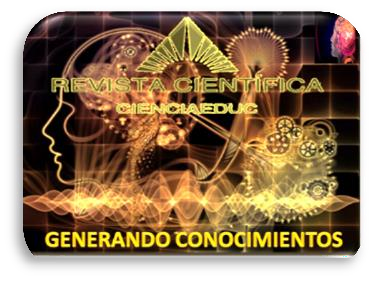 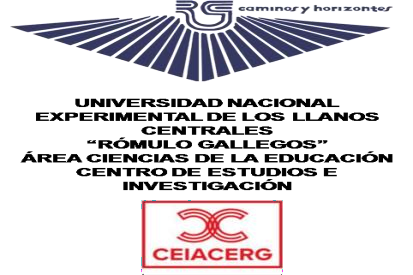 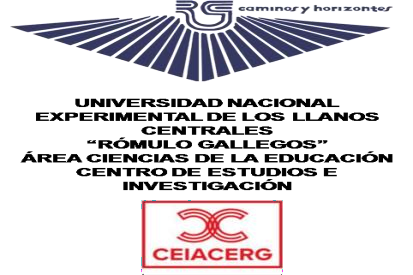 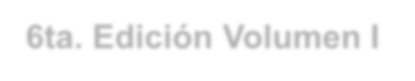 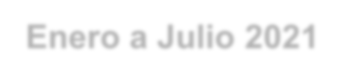 6ta. Edición Volumen I Enero a Julio 2021 Revista Semestral- Venezuela
Los docentes debemos aprovechar al máximo esa curiosidad de los niños por descubrir la medida de algunos objetos o distancias, para promover la búsqueda del conocimiento a través de la indagación.

MÉTODO

Este articulo  investigativo de tipo descriptivo  se basa en una exploración Documental Autónoma Martínez,  (2019), la cual vino a ser un proceso sistemático de búsqueda, selección, lectura, registro, organización, descripción, análisis e interpretación de datos extraídos de fuentes documentales, para obtener nuevos conocimientos a partir de la resolución de problemas, que utilizó como estrategia para el logro del fin propuestos, la infinidad de alternativas que ofrece la documentación. Así, del análisis de la información obtenida de los instrumentos aplicados (resúmenes, ficheros, decodificación de posturas de docentes Universitario, otros), lo que permite presentarla de manera coherente las reflexiones, puntos de vista y explicaciones de la disertación propuesta, surgiendo un nuevo documento, que aporta un conocimiento significativo sobre el tema las matemáticas en educación infantil como es el caso educación Inicial y 1er grado de Educación Primaria. Enfocada en crear experiencias de aprendizaje transformadoras”. Por lo que se enmarca en  un estudio crítico sobre el tema, sumado a los aportes de los investigadores en el área en específica. Este tipo de disertación tiene su esencia en el conjunto de conocimientos acumulados, desde los primeros tiempos, presentados a través de las más diversas fuentes para su utilización.
Como estrategia de trabajo se aplicó reglas y procedimientos intelectuales propios del método científico. Es importante mencionar, que se utilizó el pensar reflexivo, pensamiento lógico, análisis, síntesis, lo que le permitió desarrollar la capacidad creadora y de cuestionamiento propia del Ser que hace investigación. Además, se participó de las tres etapas básicas de la investigación científica: 1. La Planificación: Plan de trabajo; 2. La Ejecución: Localización, selección  y registro de la información,  el análisis e interpretación del contenido  y la comprobación mediante el razonamiento deductivo; 3. La Comunicación: Elaboración del documento, el presente escrito. Cabe mencionar que, los datos recogidos de las fuentes de información seleccionadas fueron el antecedente necesario para llegar al conocimiento exacto del tema y para deducir las consecuencias legítimas de los hechos, dichas fuentes están reseñadas en las referencias bibliográficas y sus aportes en cada cita realizada en el intercambio dialógico con autores. Dando como resultado el conocimiento obtenido, después de someter a los datos al proceso descrito, el cual a su vez puede servir de dato en otro proceso.
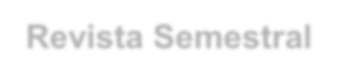 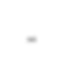 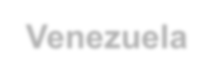 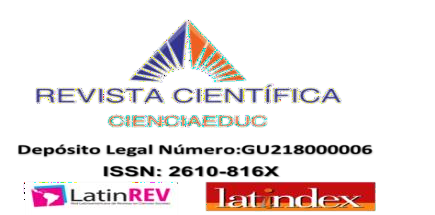 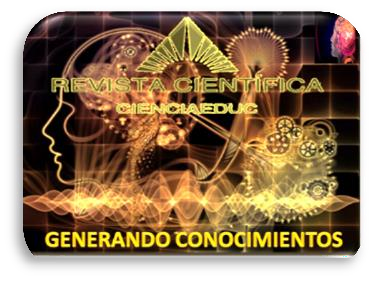 Volumen 4,  Número 1  Enero a Julio 2021
Revista Semestral. Venezuela
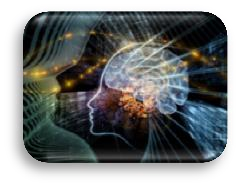 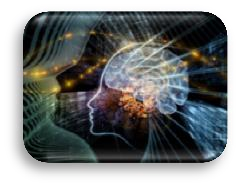 Las Matemáticas en Educación Infantil. Caso: Educación Inicial y 1er Grado de Educación Primaria.
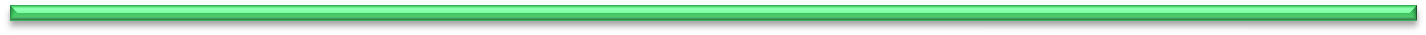 Dra. Carmen M. Marín Gómez.
218
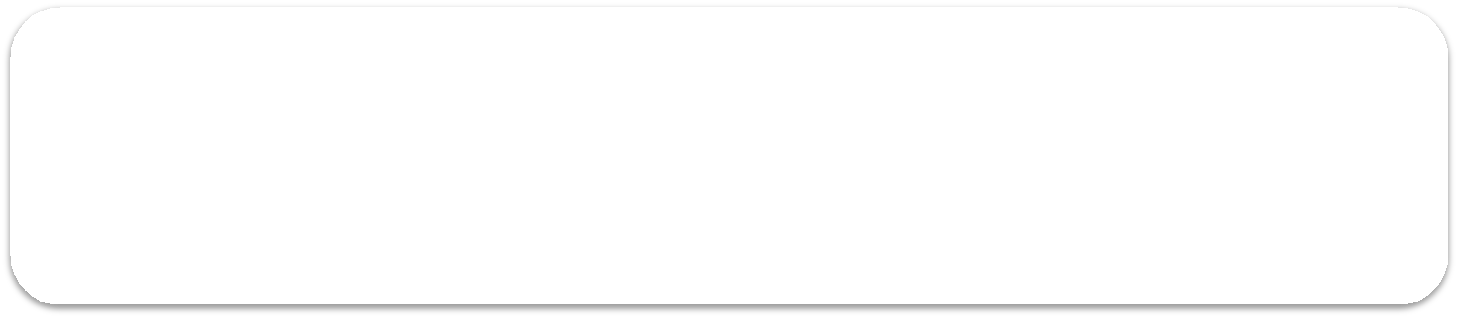 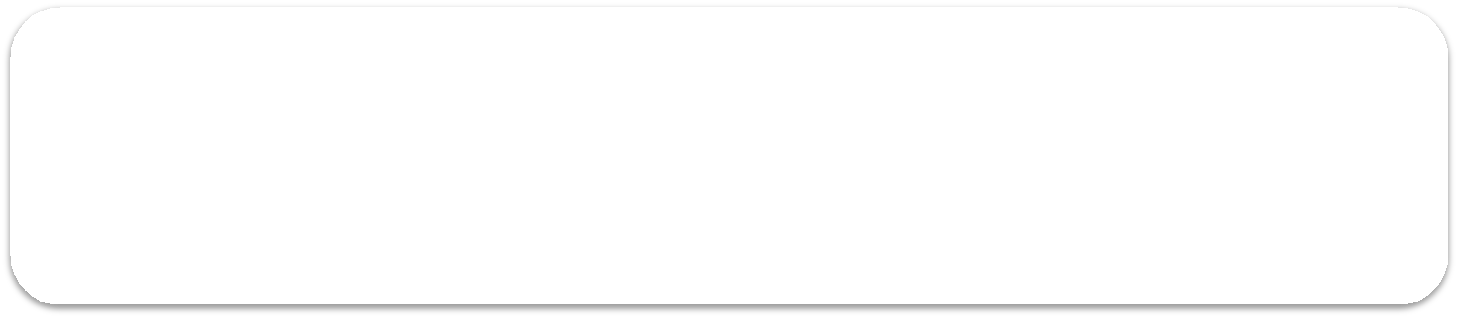 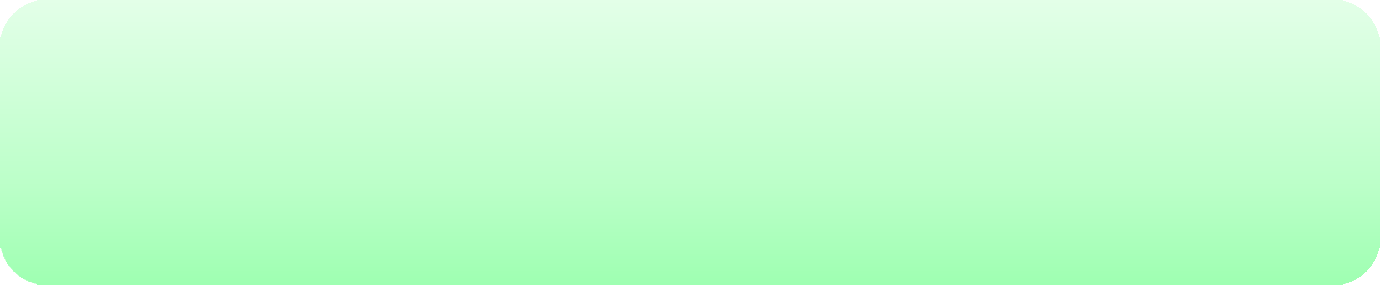 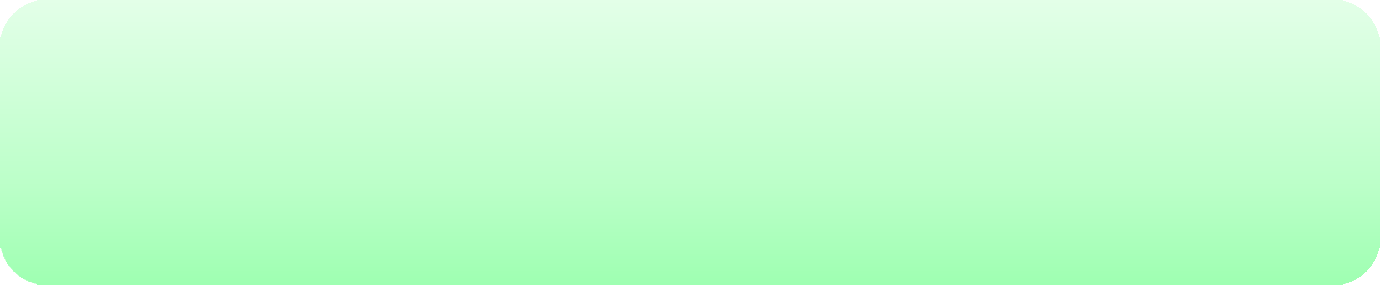 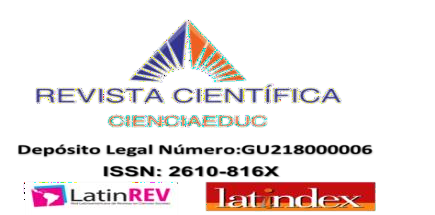 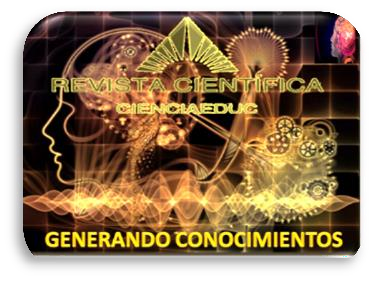 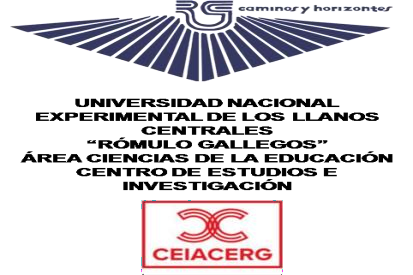 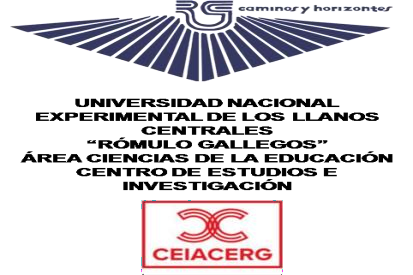 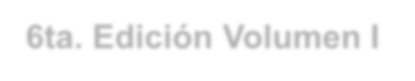 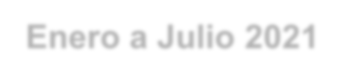 6ta. Edición Volumen I Enero a Julio 2021 Revista Semestral- Venezuela

Por lo tanto, este fue un proceso de acción creativa, de recepción e interpretación de la realidad y de materialización del mensaje en un objeto corporal o físico, como el presente artículo.

RESULTADOS

Se finaliza este artículo con unas reflexiones: solo se aprende a desarrollar el pensamiento lógico- matemático, si se quiere aprender. El objetivo principal planteado, fue acercar las matemáticas a los niños/as para que descubrieran en ellas una herramienta de observación y conocimiento del mundo que les rodea. Para ello, la estrategia consistió en diseñar una intervención didáctica a través de diferentes estrategias (Artística, Rondas, Juegos, otras), ya que, un aprendizaje constructivo y significativo permite afianzar el conocimiento condición sine quanon es atender a los intereses del estudiante desde su realidad y contexto haciendo uso de la exploración, descubrimiento, experimentación con actividades prácticas.
Paralelamente, y como forma de encauzar el trabajo en la búsqueda de acercar a los escolares a las matemáticas de forma divertida, constructiva y significativa, con una nueva manera de insertarlas en la práctica pedagógica, se propone de la Guía 12 ideas para aprender matemáticas jugando con material cotidiano (2018) las siguientes estrategias:
Clasificar con objetos cotidianos. ¡Aprovechar la cotidianidad! En nuestro día a día hay muchas 	oportunidades de practicar las mates y de hacerles sentir partícipes con su ayuda a los padres y 	representantes.
Emparejar: juego sensorial de texturas. El juego de emparejar o buscar parejas les lleva a tener que 	fijarse en una característica común entre dos piezas, discriminando todo el resto, aquí se 	insertan cuerpos y formas geométricas para que las diferencien.
Ordenar: De mayor a menor. La naturaleza ofrece montones de posibilidades y una de ella es la 	comparativa. En este caso las diferentes medidas de las piedras, metras, palitos de colores… 	permiten compararlas entre sí y con los bloques de construcción de diferentes medidas; 	comparando, buscando co-relación entre las diferentes piezas y ordenándolas según su tamaño.
Seriaciones sonoras. Una forma diferente de entender las series. La seriación puede realizarse con 	diferentes elementos. En este caso se recurre a formas geométricas simples y al sonido de 	animales y gestos para hacerlo más divertido.
Sumas y restas: primeras operaciones jugando al tesoro hundido. Este juego es un éxito. Es tan 	sencillo como jugar con la imaginación y hacer de las piedras, monedas de oro, que hay que ir 	sumando o restando, similar al ejercicio anterior planteado.
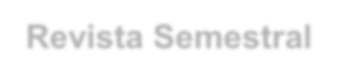 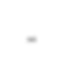 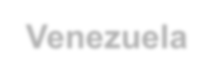 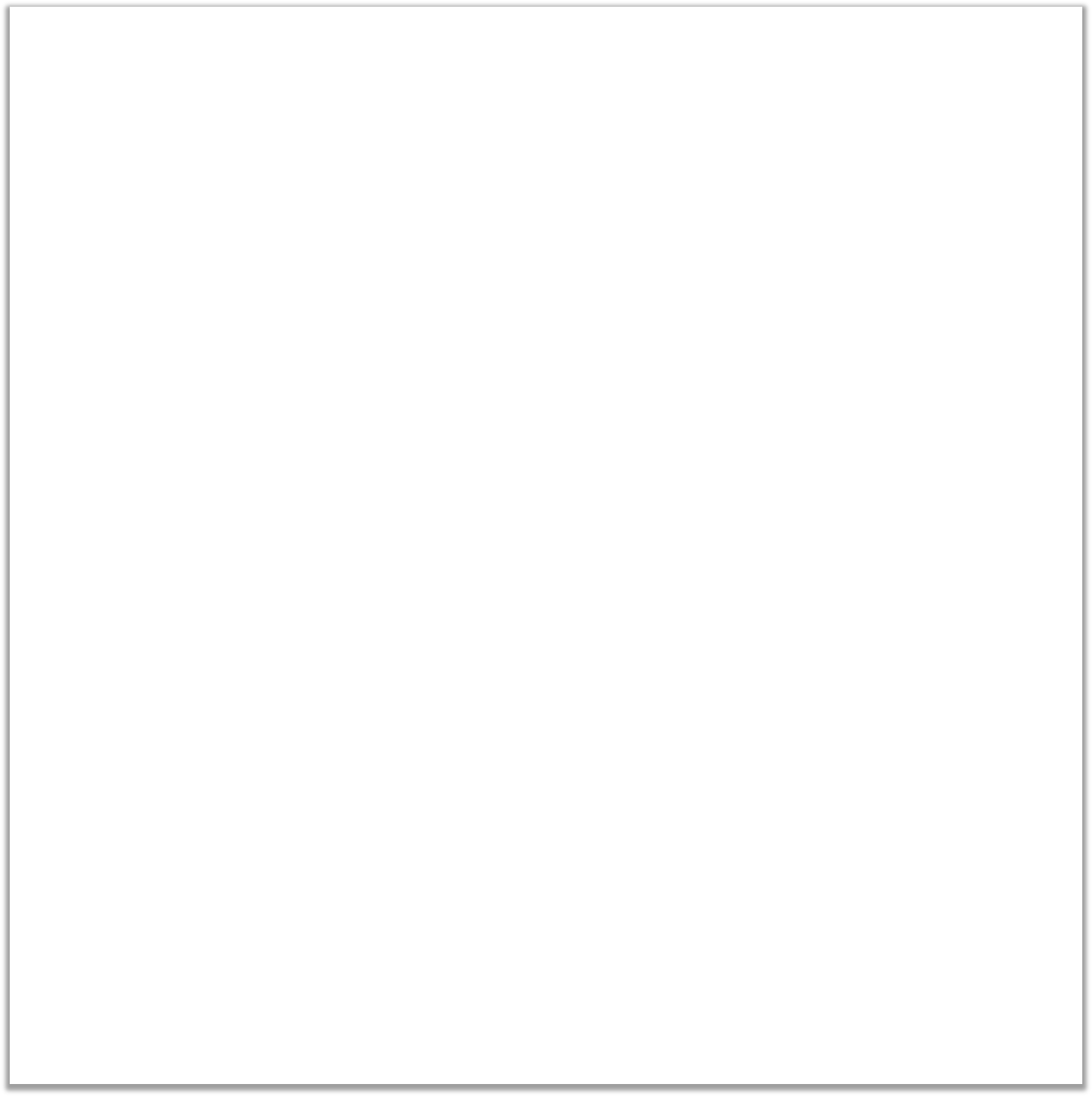 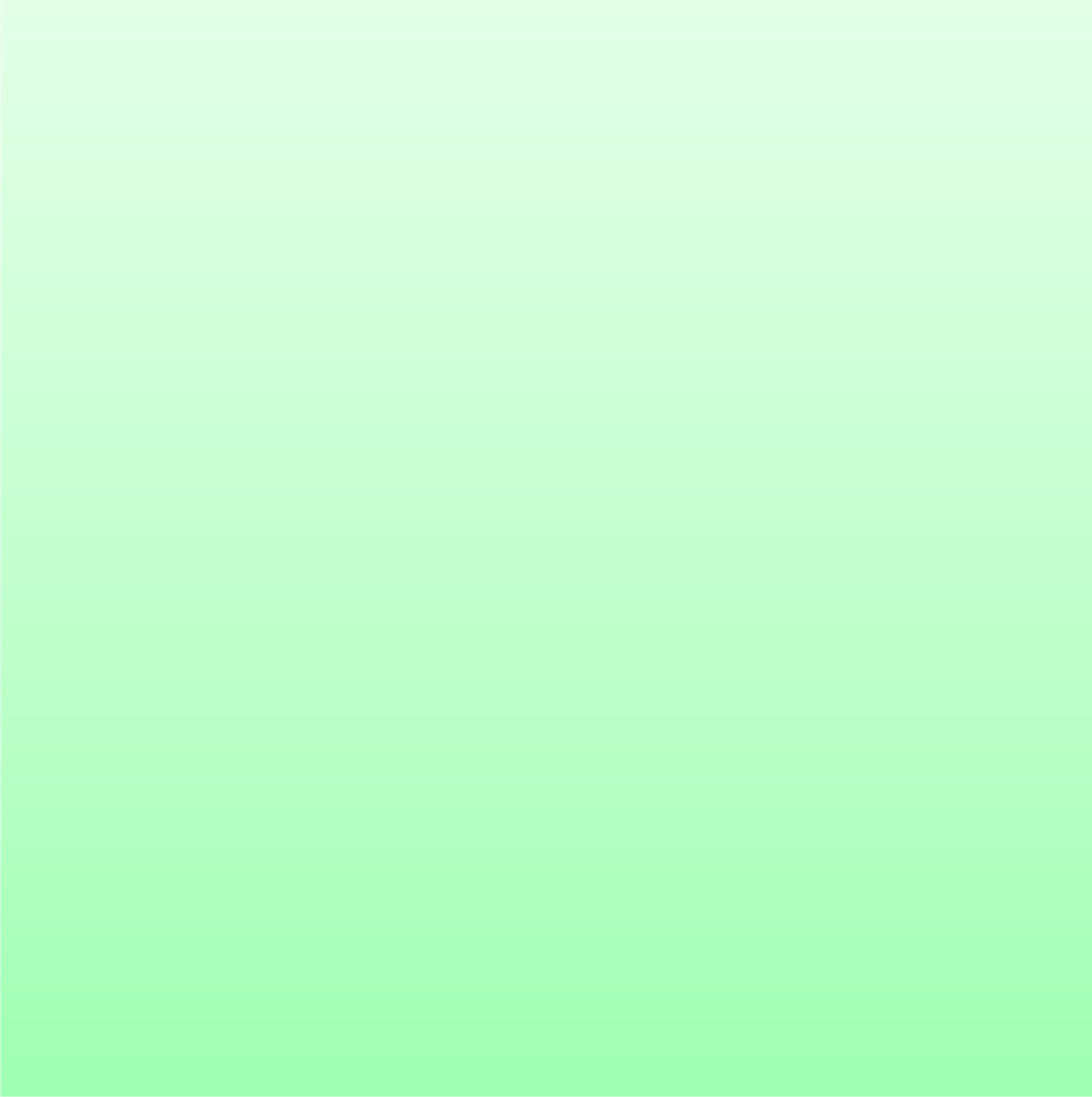 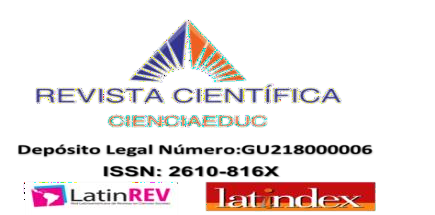 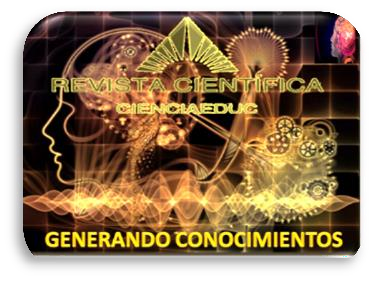 Volumen 4,  Número 1  Enero a Julio 2021
Revista Semestral. Venezuela
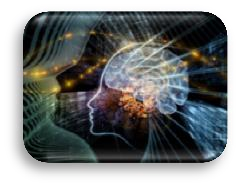 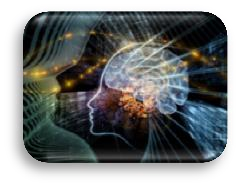 Las Matemáticas en Educación Infantil. Caso: Educación Inicial y 1er Grado de Educación Primaria.
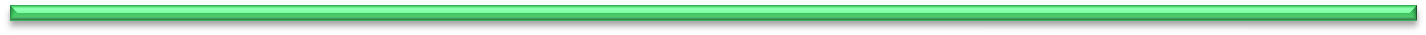 Dra. Carmen M. Marín Gómez.
219
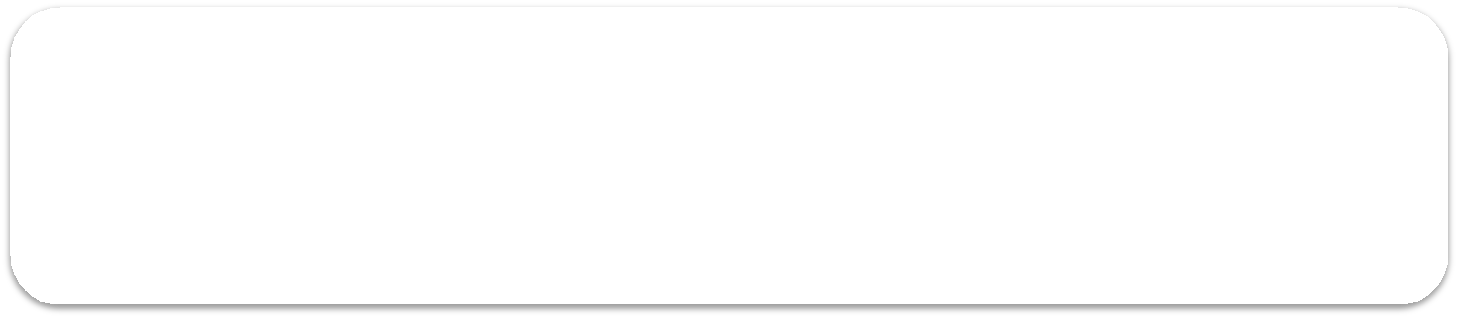 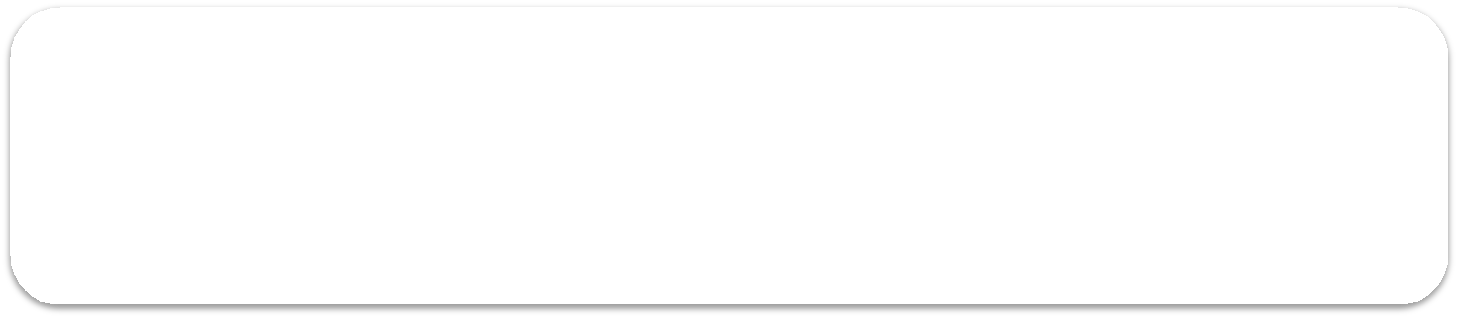 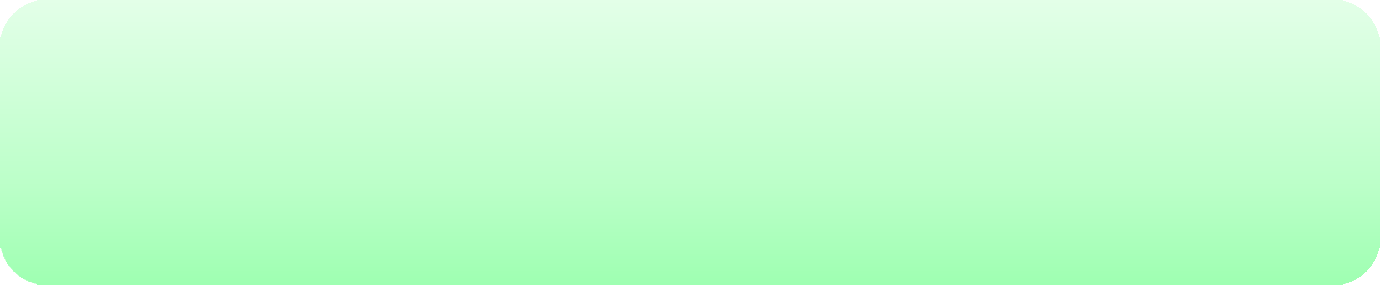 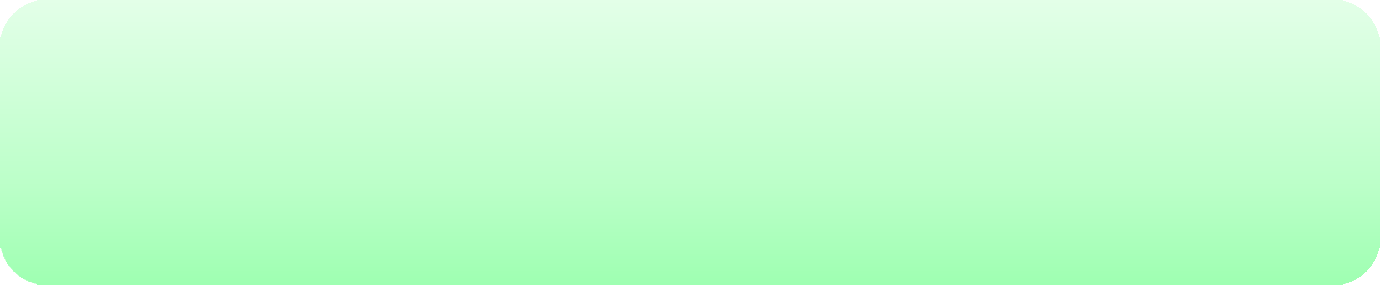 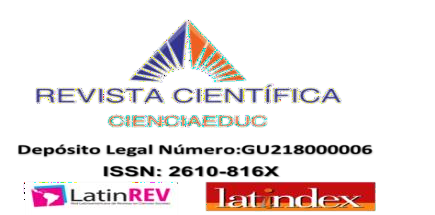 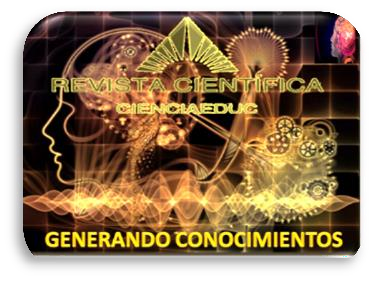 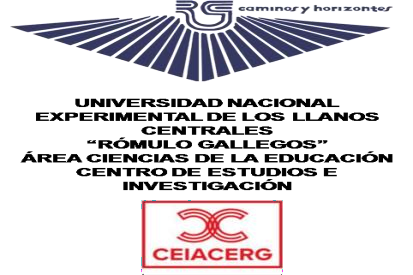 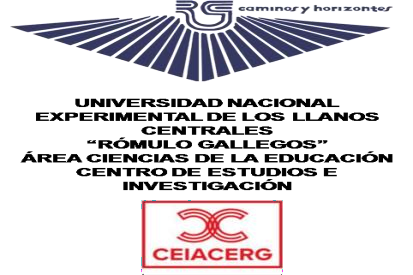 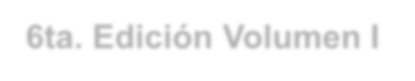 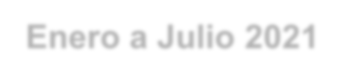 6ta. Edición Volumen I Enero a Julio 2021 Revista Semestral- Venezuela
DISCUSIÓN

El resultado es eminentemente interdisciplinar, con contenidos matemáticos, literarios, plásticos y musicales que se enriquecen de forma recíproca, en una propuesta flexible sin otra pretensión que servir de orientación susceptible de ser modificada y adaptada a cada contexto específico.
Es evidente que, únicamente la puesta en práctica de la propuesta de intervención presentada en este trabajo, podrá arrojar las verdaderas conclusiones de lo propuesto que permitan apreciar los resultados evidentes (como se logró en su momento); mientras tanto, se espera que esta disertación  aporte  motivación  para  acercar  una  disciplina  que  ha  sido  injusta  y desafortunadamente tratada durante muchos años. También se espera que se emplee como una herramienta fundamental para el conocimiento amplio de que el pensamiento lógico-matemático es parte de la cotidianidad del Ser.
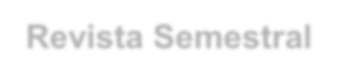 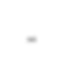 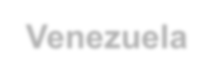 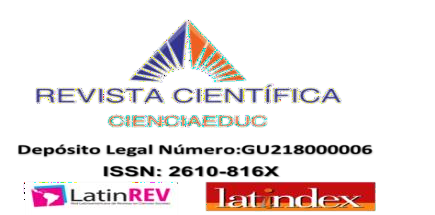 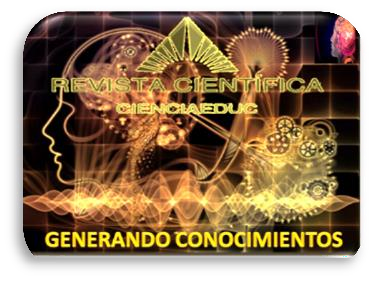 Volumen 4,  Número 1  Enero a Julio 2021
Revista Semestral. Venezuela
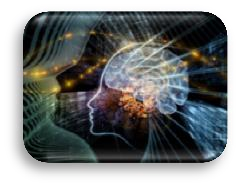 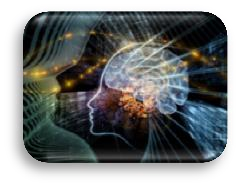 Las Matemáticas en Educación Infantil. Caso: Educación Inicial y 1er Grado de Educación Primaria.
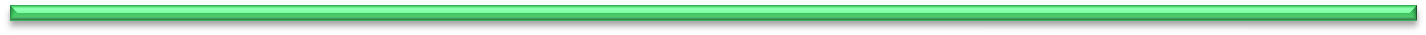 Dra. Carmen M. Marín Gómez.
220
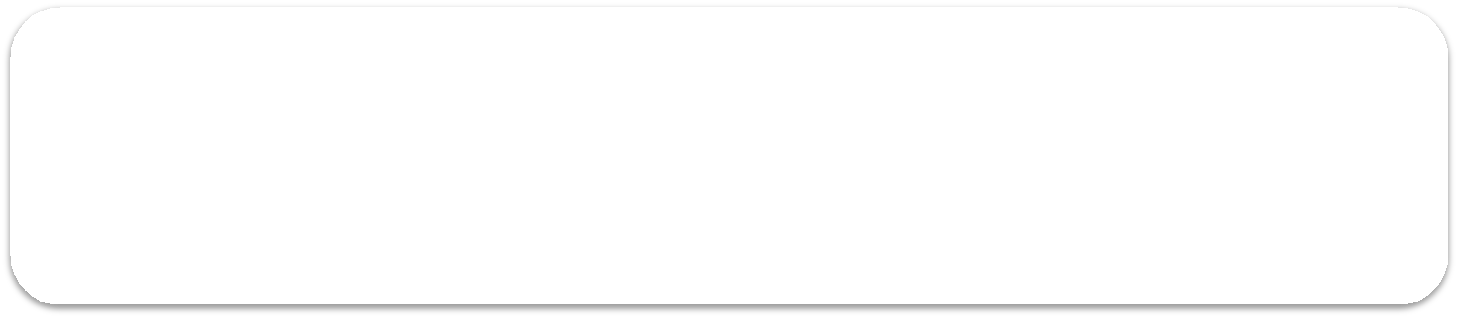 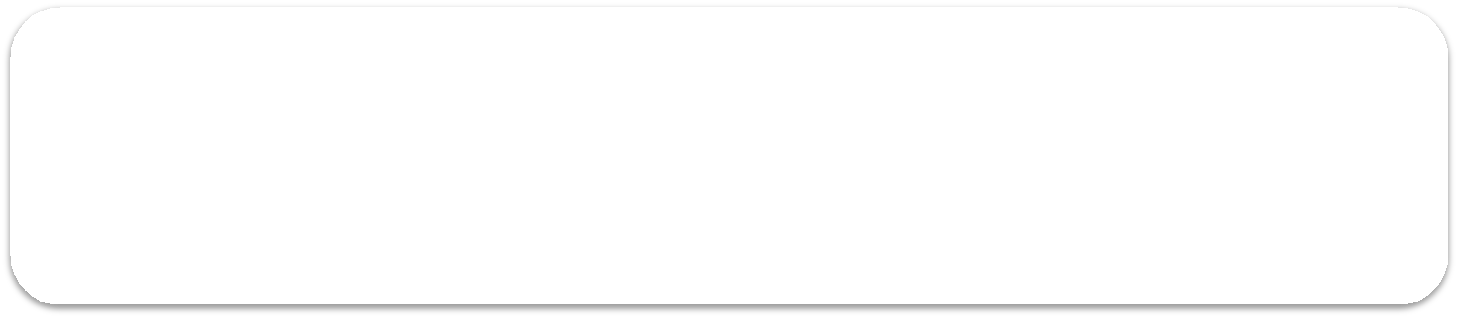 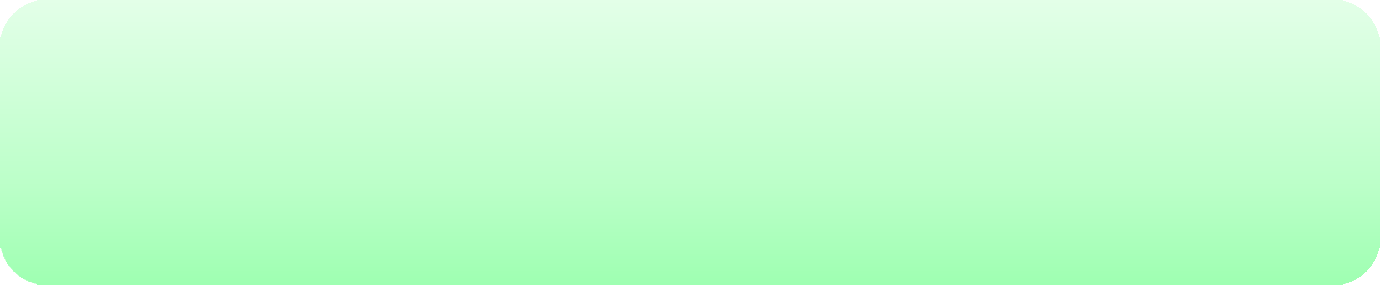 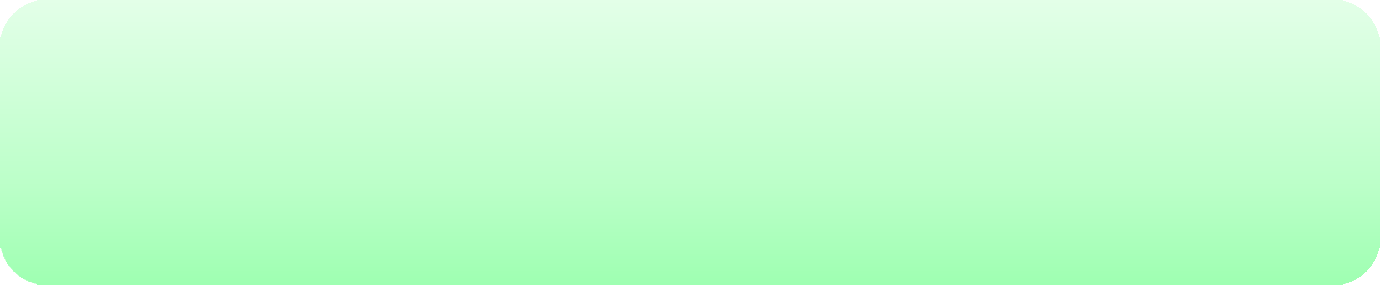 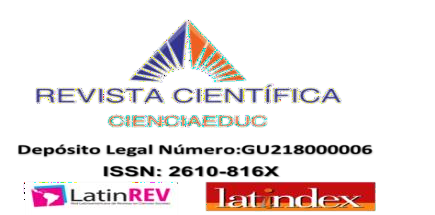 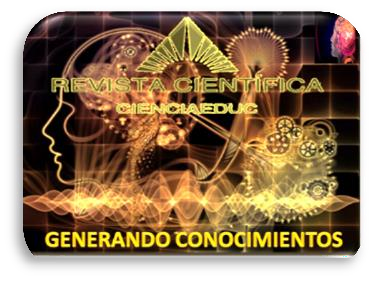 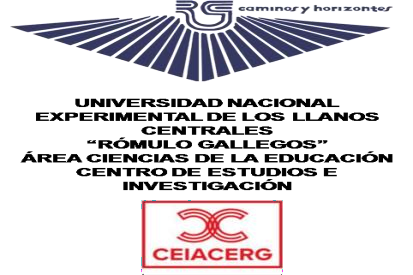 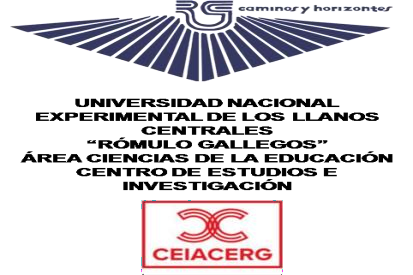 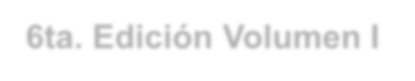 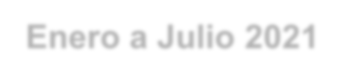 6ta. Edición Volumen I Enero a Julio 2021 Revista Semestral- Venezuela

REFERENCIAS

Arteaga Blanca y Macías Jesús (2016) Didáctica de las Matemáticas En Educación Infantil, Nuevo Manual De Unir. UNIR Editorial.
Cepeda, D. (2012). La Construcción del Lenguaje Matemático. Barcelona: Biblioteca de Uno. www.grao.com › producto › //la-construcción-del-lenguaje-matemático.
Houssaye (1988). Le triangle pédagogique. Paris: Lang. .www.anim.ch › pxo3_02 › pxo_content › medias.
Martínez, M (2019): La investigación cualitativa etnográfica en Educación. Manual teórico-práctico. Revista de Educación N°13 - Facultad de Humanidades. h.mdp.edu.ar › revistas › index.php › r_educ ›
article › download (Consultada: mayo 2020).
Santalo, L. (2015). Matemáticas en Educación Infantil. Uno. Revista de Didáctica de las matemáticas.
Argentina.www.unir.net › uploads › 2016/04 › Didactica_matematicas_cap_1
Saint-Onge, M. (2014). Yo explico, pero ellos… ¿aprenden? México- DF. edu.jalisco.gob.mx › cepse › sites › edu.jalisco.gob.mx.cepse › files.
12 ideas para aprender matemáticas jugando con material cotidiano (2018). https://rejuega.com/juego- aprendizaje/juego-educativo/12-ideas-para-aprender-matematicas-jugando-con-material- coticiano/ (Consultada en 2020).
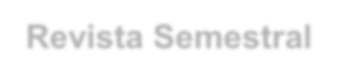 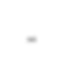 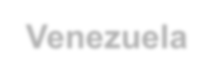 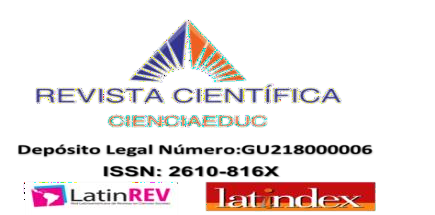 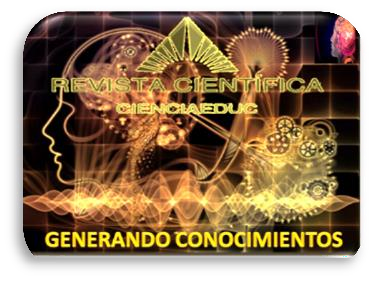 Volumen 4,  Número 1  Enero a Julio 2021
Revista Semestral. Venezuela
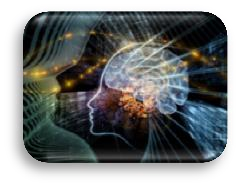 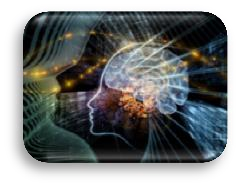 Las Matemáticas en Educación Infantil. Caso: Educación Inicial y 1er Grado de Educación Primaria.
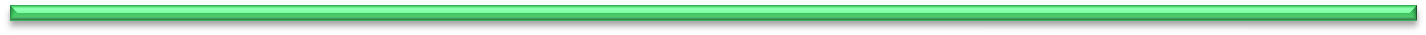 Dra. Carmen M. Marín Gómez.
221
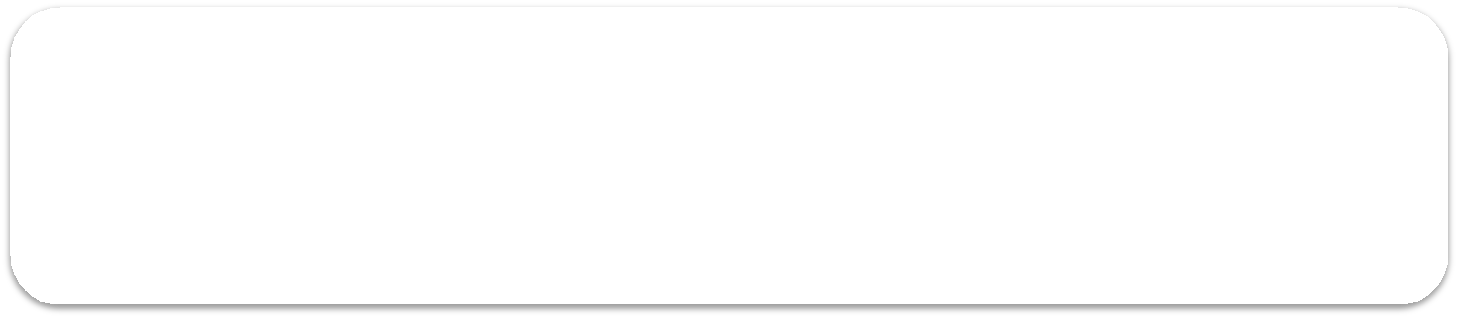 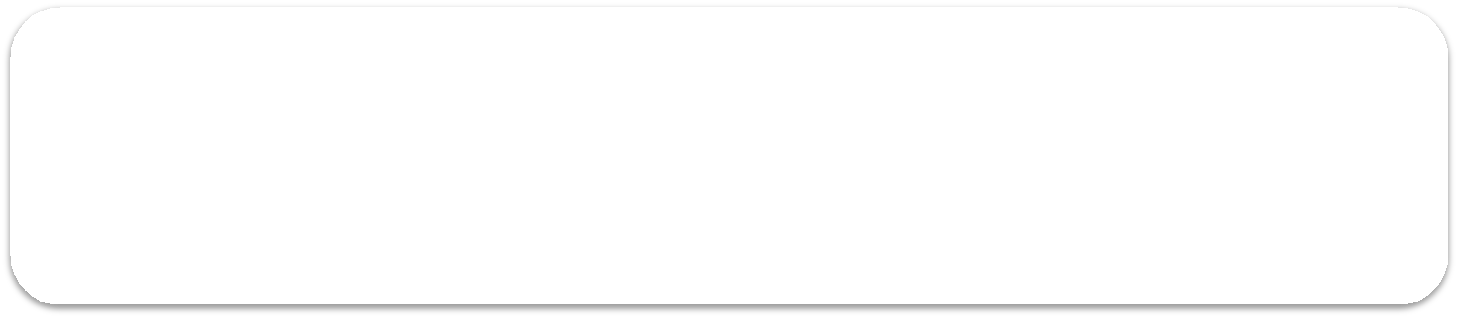 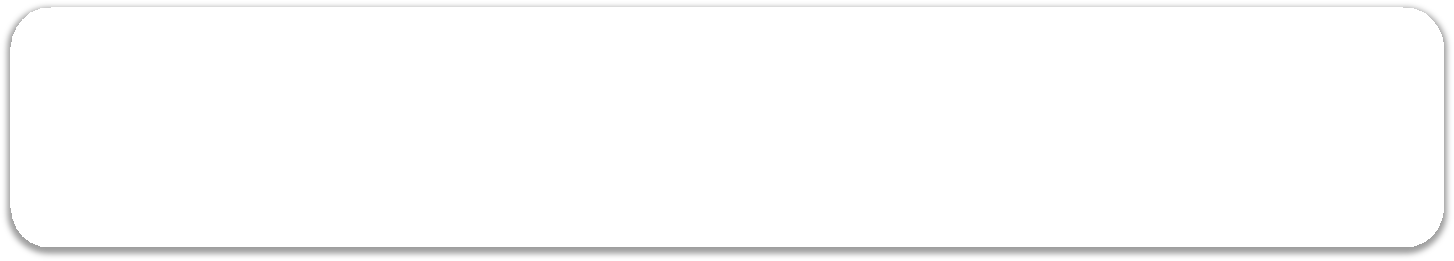 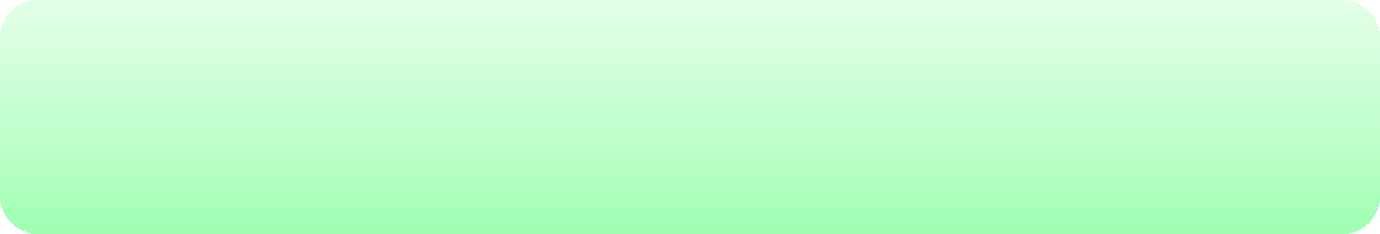 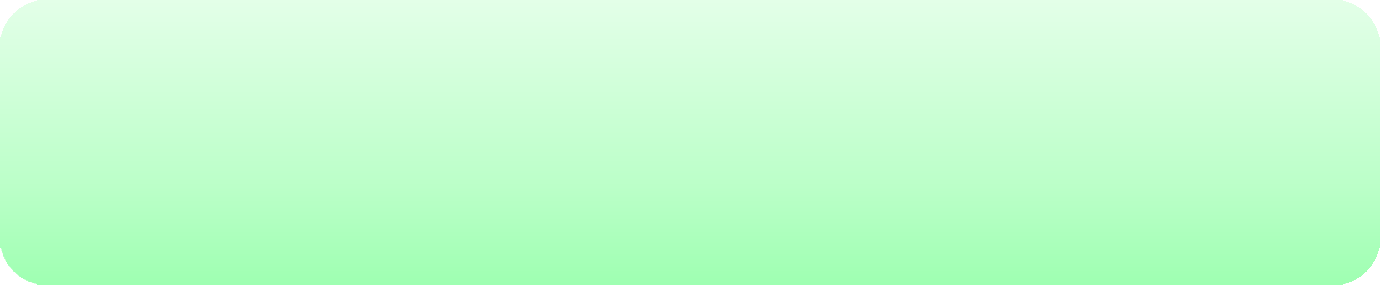 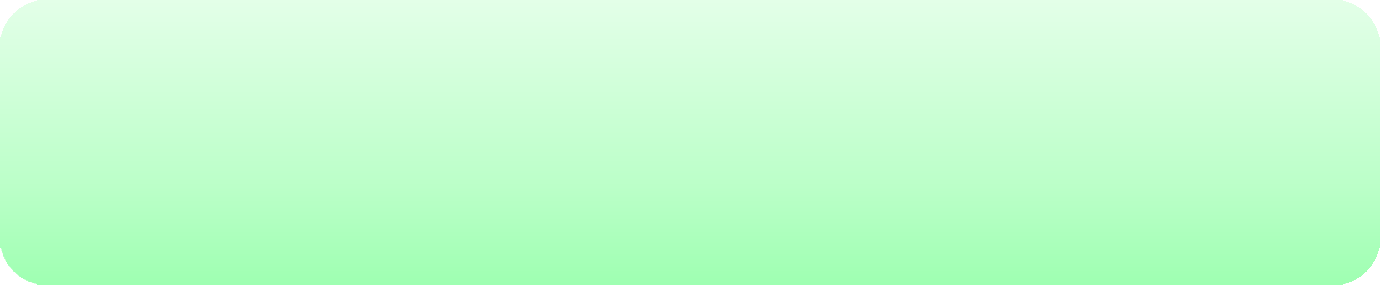 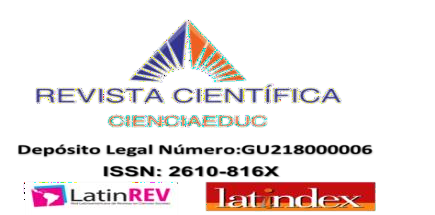 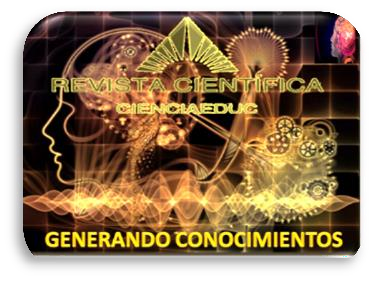 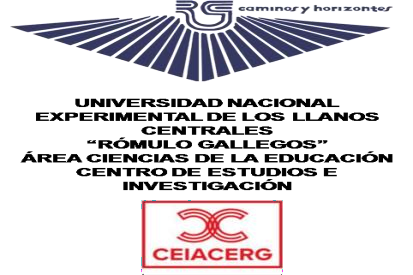 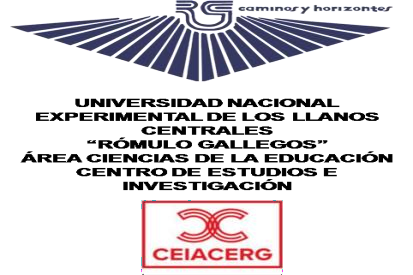 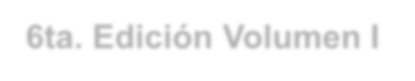 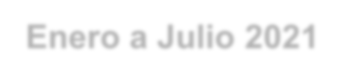 6ta. Edición Volumen I Enero a Julio 2021
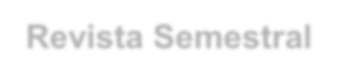 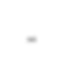 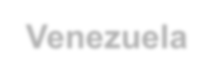 Revista Semestral- Venezuela
Para citar este artículo
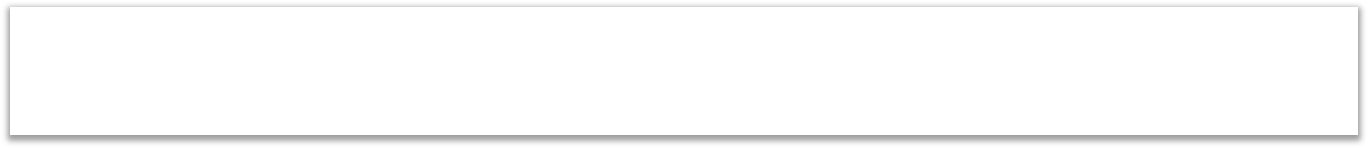 MSc Carmen Islandia Lugo T.
Universidad Nacional Experimental de los Llanos Centrales Rómulo Gallegos (UNERG)- Venezuela)
Correo Electrónico: Islandialugot@hotmail.com
Como citar este artículo: Carmen I. Lugo T. (2021), “Competencias Básicas Matemáticas para las Unidades Curriculares Calculo I y II en Estudiantes del Programa Ingeniería Civil: Diagnostico de Saberes desde la Visión Profesional.” I (1-13)
Recibido: Diciembre 2020
Revisado: Diciembre  2020
Aceptado: Diciembre 2020
Competencias Básicas Matemáticas para las Unidades Curriculares Calculo I y II en Estudiantes del Programa Ingeniería Civil: Diagnostico de Saberes desde la Visión Profesional
RESUMEN

Con el presente estudio se pretendió Reconstruir las competencias básicas matemáticas que el estudiante de nuevo ingreso amerita para cursar las Unidades curriculares Calculo I y II en el programa Ingeniería Civil UNERG: Diagnóstico de saberes desde la visión profesional de los Ingenieros Civil; a fin de avanzar en el posicionamiento académico de dichas unidades y motivar al estudiante  en el estudio del cálculo, tomando en cuenta que el ingeniero calcula a lo largo de toda su vida profesional. Asimismo, son necesarios para comprender su experiencia en las unidades curriculares que va a cursar posteriormente. El estudio se ubicó en la línea de Investigación: Evaluación de los Aprendizajes en Matemática, sustentada en las teorías de las Situaciones Didácticas de Brousseau. La metodología se centró en un enfoque de pensamiento complejo, método hermenéutico dialectico, apoyada en una investigación de campo, de tipo interpretativo; donde los informantes fueron (03) ingenieros civiles docentes universitarios y 20 estudiantes del Programa de Ingeniería Civil de la UNERG. Con la aplicación de ejercicios exploratorios y entrevistas dialógicas me permitieron interpretar el mundo de saberes del bachiller que ingresa a la carrera de ingeniería civil, encontrando a los estudiantes alejados en las competencias básicas de matemáticas. Reflexionando que la realidad del bajo rendimiento de los estudiantes del programa de Ingeniería Civil de la UNERG está relacionada con los vacíos en las competencias básicas de matemáticas adquiridas en bachillerato, y en las estrategias instruccionales de los ingenieros como docentes universitarios, las cuales pueden redimensionarse mediante una visión conceptual, procedimental y actitudinal, sustentada en los conocimientos previos que conllevan a la profundización de los contenidos matemáticos inherentes Cálculo I y Cálculo II.

Descriptores: Competencias Matemáticas, Asignatura Cálculo I y II, Estudiantes Nuevo Ingreso, Ingeniería Civil

Reseña Biográfica: Ingeniero Civil. Especialidad Hidráulica. Magister en Ciencias de la Educación, mención Enseñanza de la Matemática. UNERG. Doctorado en Ciencias de la Educación UPEL. Estudiando. Jefe del Departamento de Hidráulica y Sanitaria del Área de Ingeniería, Arquitectura y
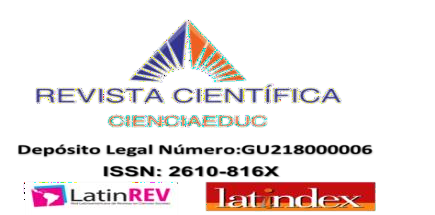 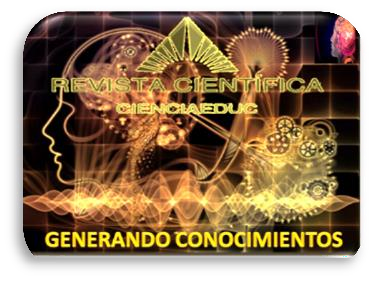 Volumen 4,  Número 1  Enero a Julio 2021
Revista Semestral. Venezuela
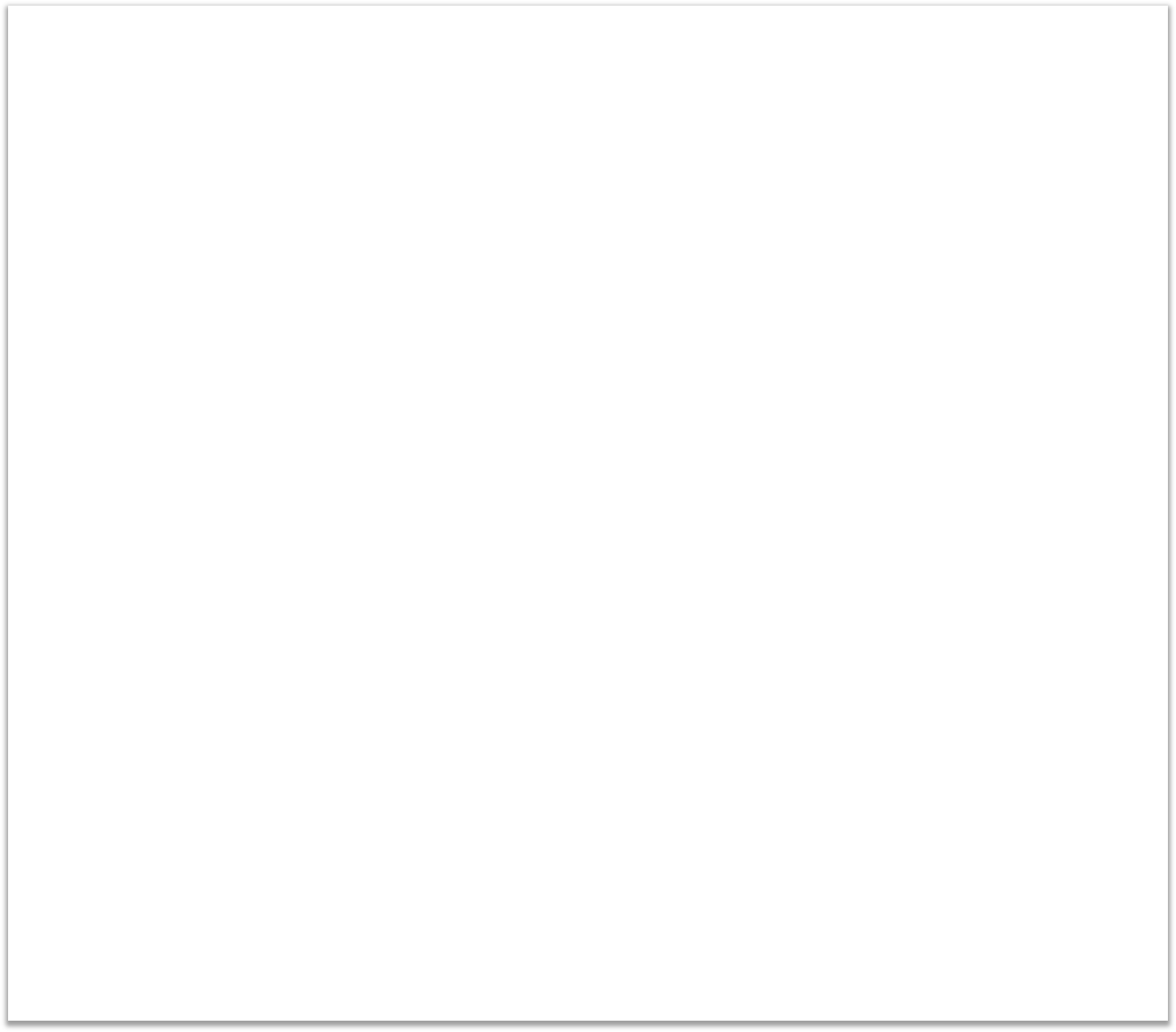 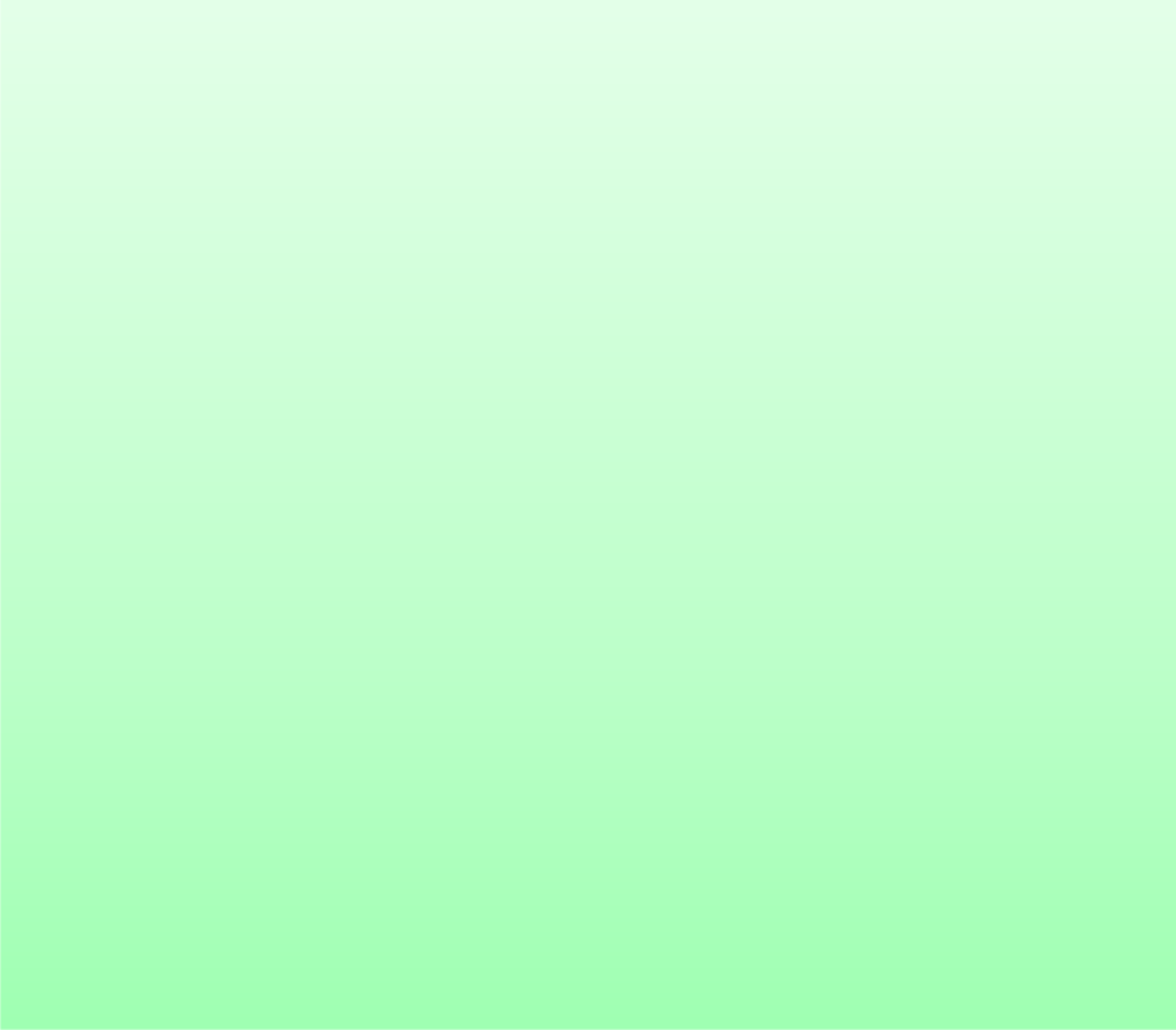 Tecnología de la UNERG. Docente de la unidad curricular Obras Hidráulicas y Cálculo I.
222
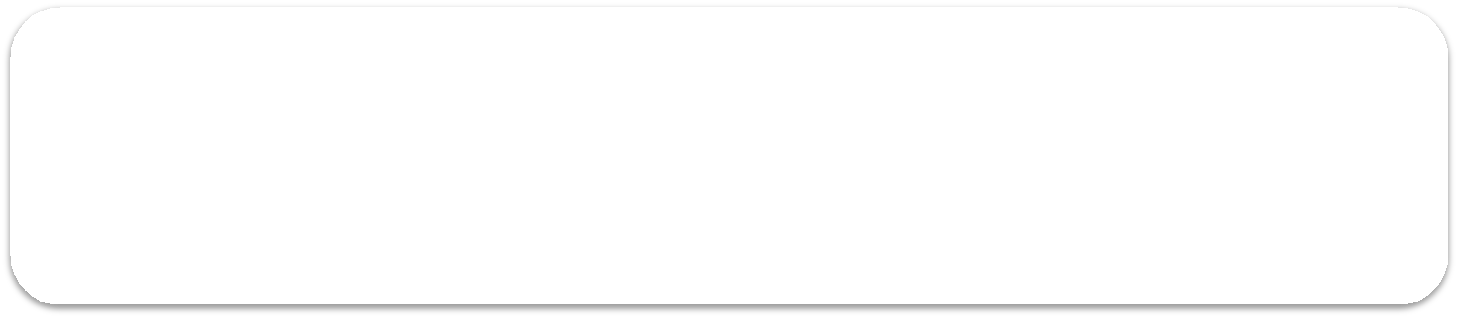 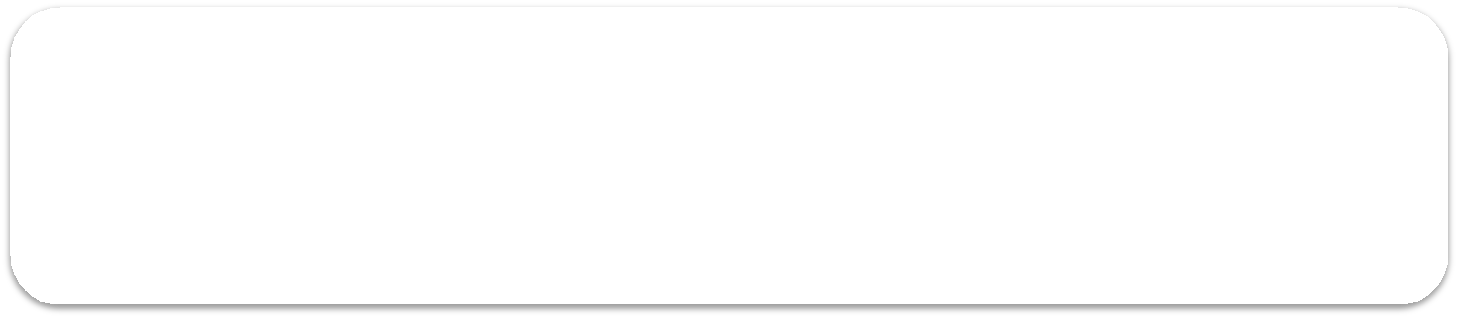 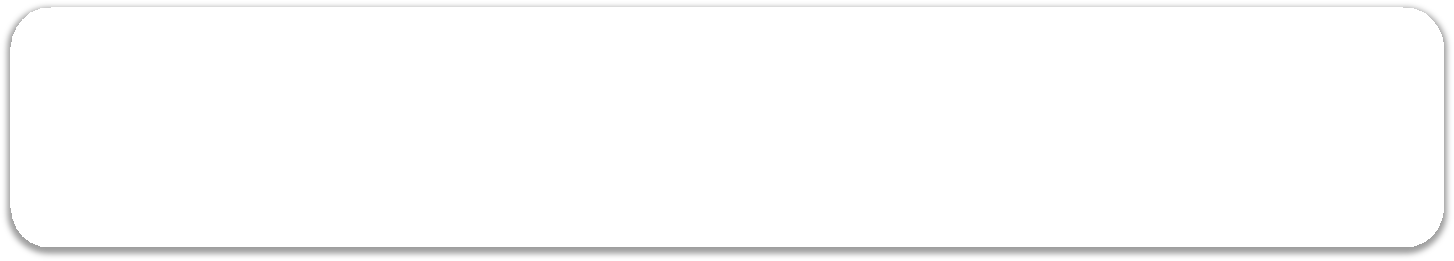 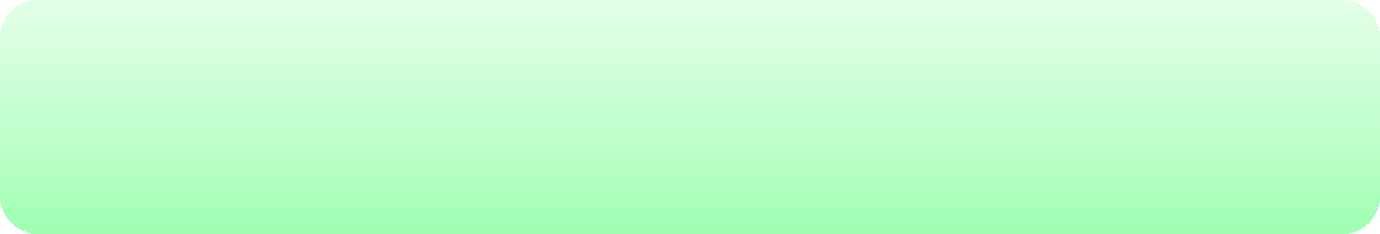 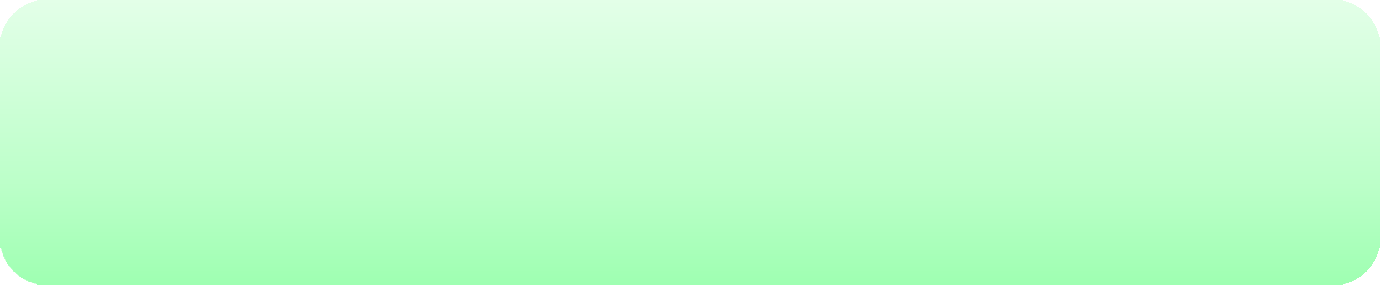 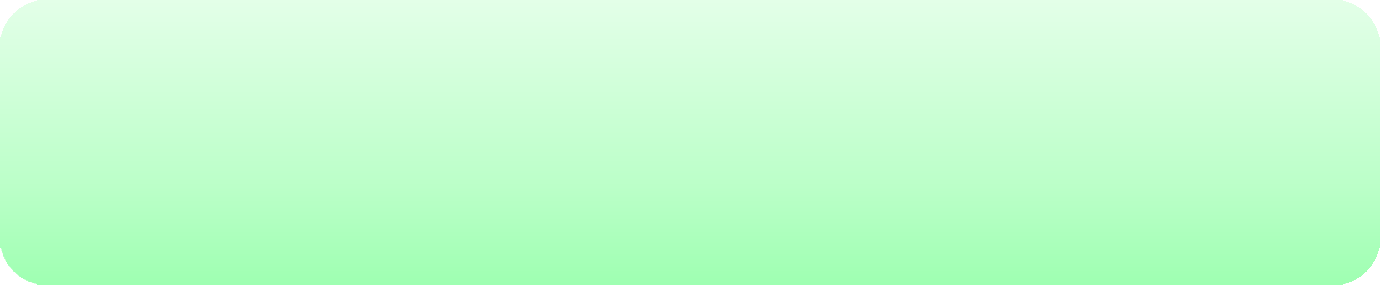 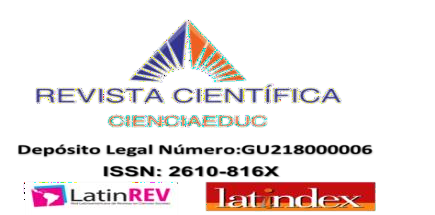 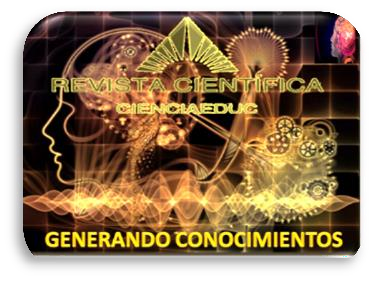 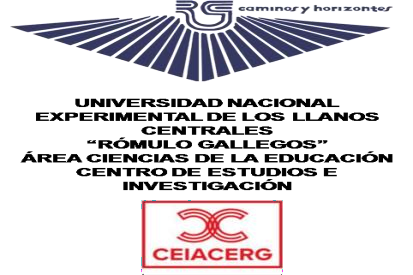 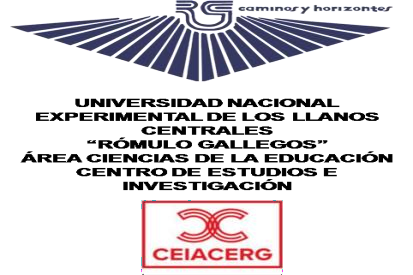 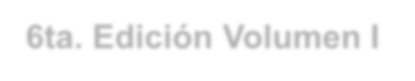 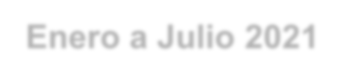 6ta. Edición Volumen I Enero a Julio 2021
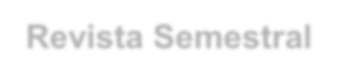 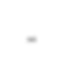 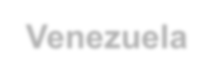 Revista Semestral- Venezuela
Para citar este artículo
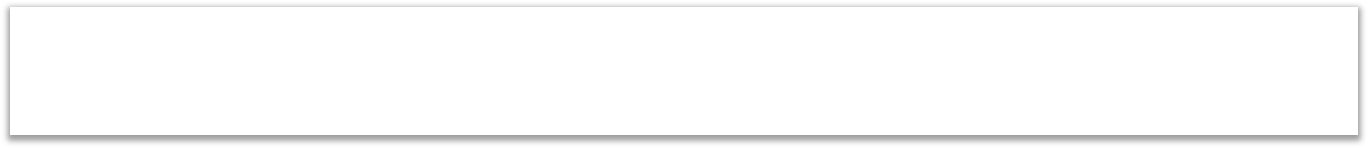 MSc Carmen Islandia Lugo T.
Rómulo Gallegos National Experimental University of the Central Plains (UNERG) - Venezuela)
Email: Islandialugot@hotmail.com
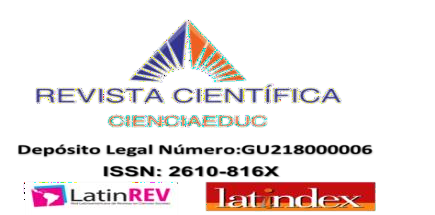 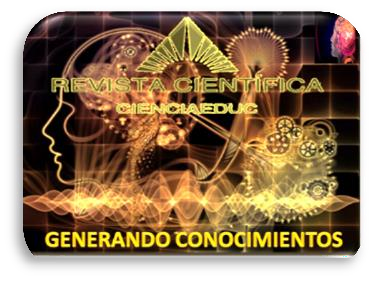 How to cite this article: José J Brito Cova (2021), “Basic Mathematical Competences for the Curricular Units Calculus I and II in Students of the Civil Engineering Program: Diagnosis of Knowledge from the Professional Vision." I (1-13
Received: December 2020
Revised: December 2020
Accepted: December 2020
Volumen 4,  Número 1  Enero a Julio 2021
Revista Semestral. Venezuela
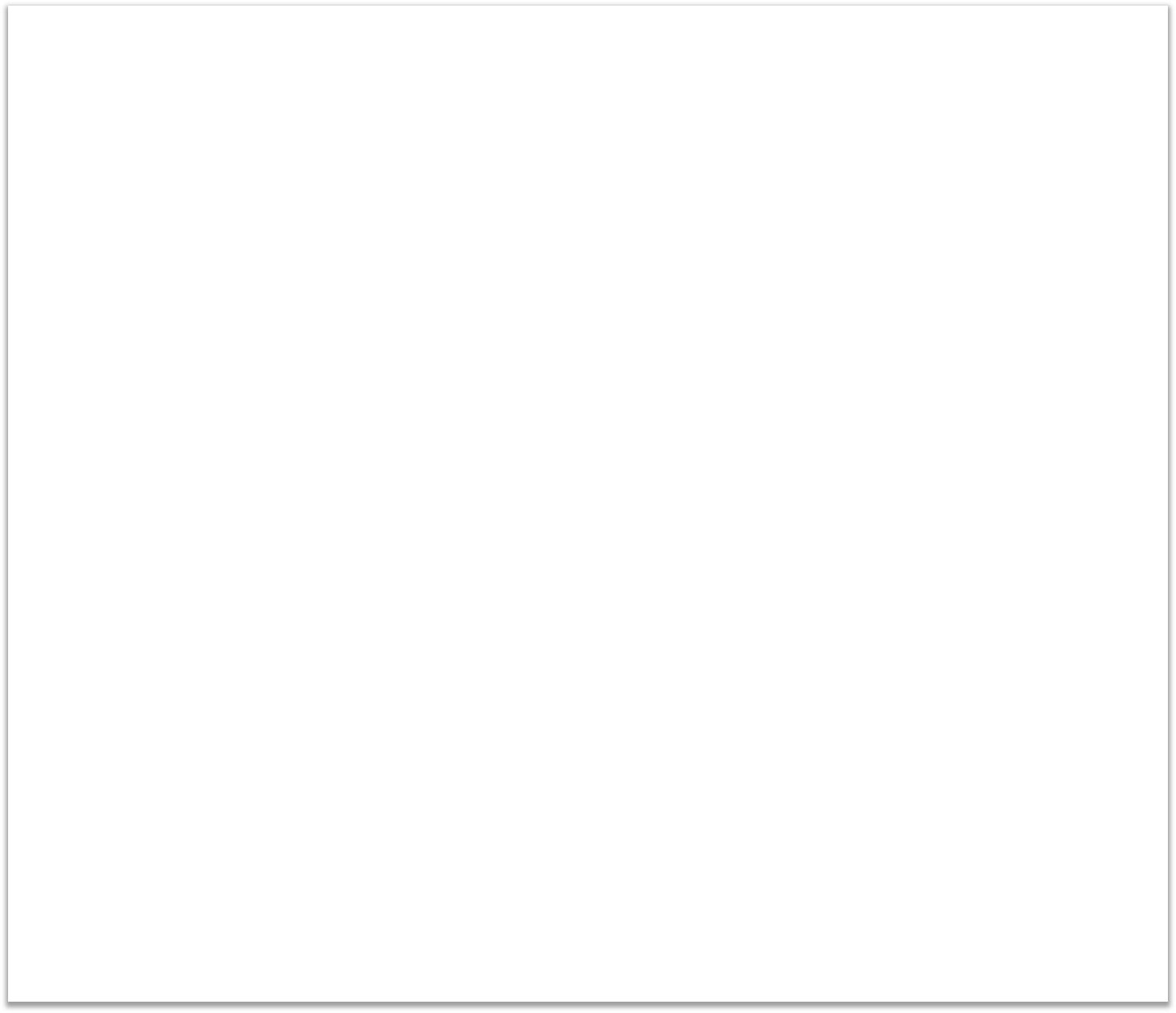 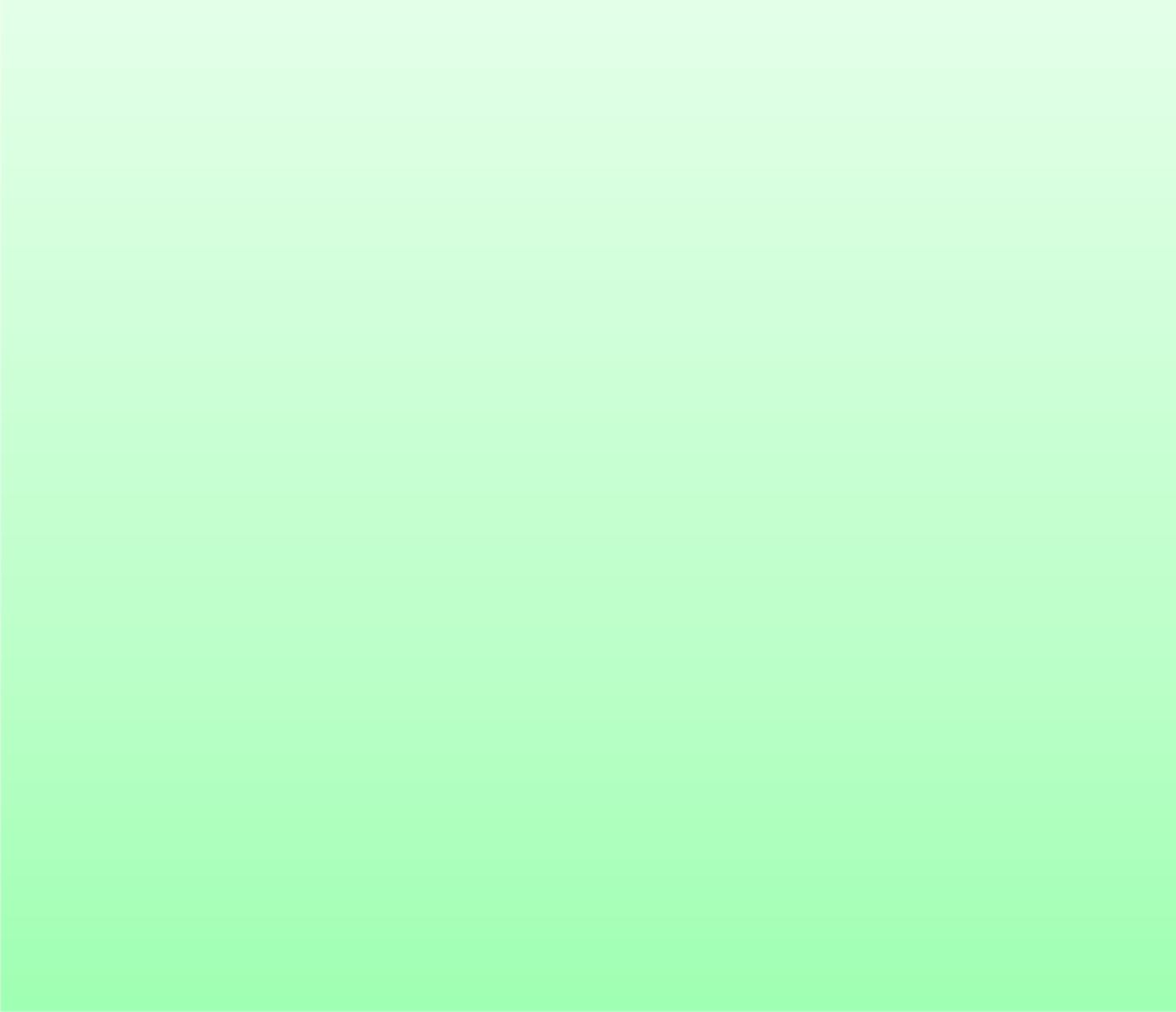 Basic Mathematical Competences for the Curricular Units Calculus I and II in Students of the
Civil Engineering Program: Diagnosis of Knowledge from the Professional Vision.


ABSTRACT

With the present study, the aim was to rebuild the basic mathematical competencies that the newly admitted student deserves to take the Calculus I and II curricular Units in the UNERG Civil Engineering program; Diagnosis of knowledge from the professional vision of Civil Engineers; in order to advance in the academic positioning of these units and motivate the student in the study of calculus, taking into account that the engineer calculates throughout his professional life. They are also necessary to understand your experience in the curricular units that you will take later. The study was located in the Research line: Assessment of Learning in Mathematics, based on Brousseau's theories of Didactic Situations. The methodology focused on a complex thinking approach, a dialectic hermeneutical method, supported by field research, of an interpretive type; where the informants were (03) university teaching civil engineers and 20 students from the UNERG Civil Engineering Program. With the application of exploratory exercises and dialogic interviews, they allowed me to interpret the world of knowledge of the bachelor who enters the career of civil engineering, finding students far away in the basic skills of mathematics. Reflecting that the reality of the low performance of the students of the UNERG Civil Engineering program is related to the gaps in the basic mathematics competencies acquired in high school, and in the instructional strategies of engineers as university teachers, which can be resized through a conceptual, procedural and attitudinal vision, based on previous knowledge that leads to the deepening of the inherent mathematical contents Calculus I and Calculus II.

Descriptors: Mathematical Competences, Calculus I and II Subject, New Students, Civil Engineering

Biographical Review: Civil engineer. Hydraulic Specialty. Master of Science in Education, mention in Mathematics Teaching. UNERG. PhD in Education Sciences UPEL. Studying. Head of the Department of Hydraulics and Sanitation of the Engineering, Architecture and Technology Area of the UNERG. Teacher of the Hydraulic Works and Calculus curriculum unit
223
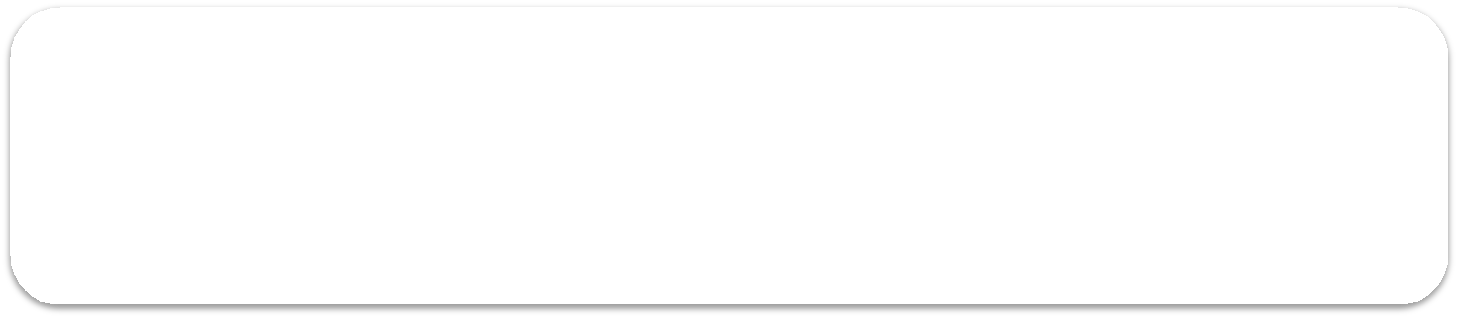 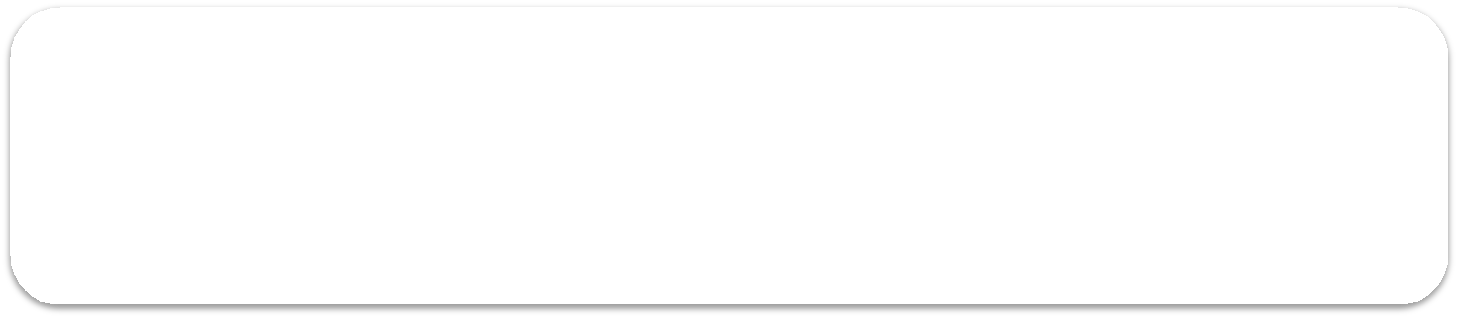 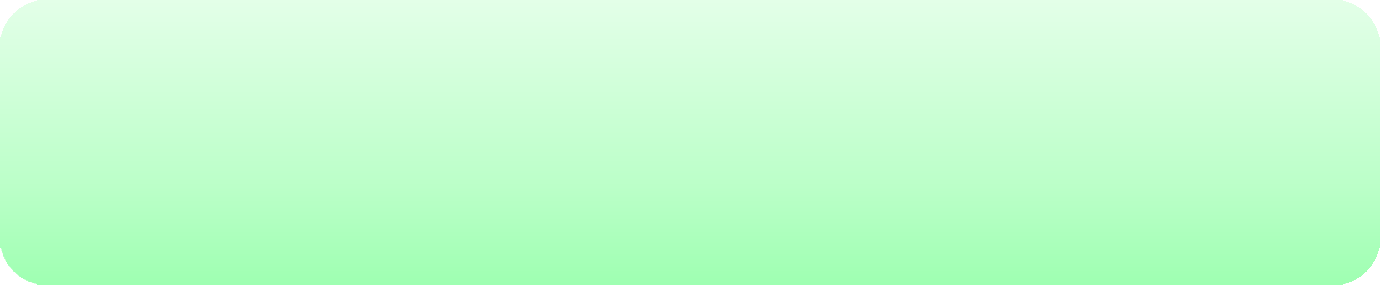 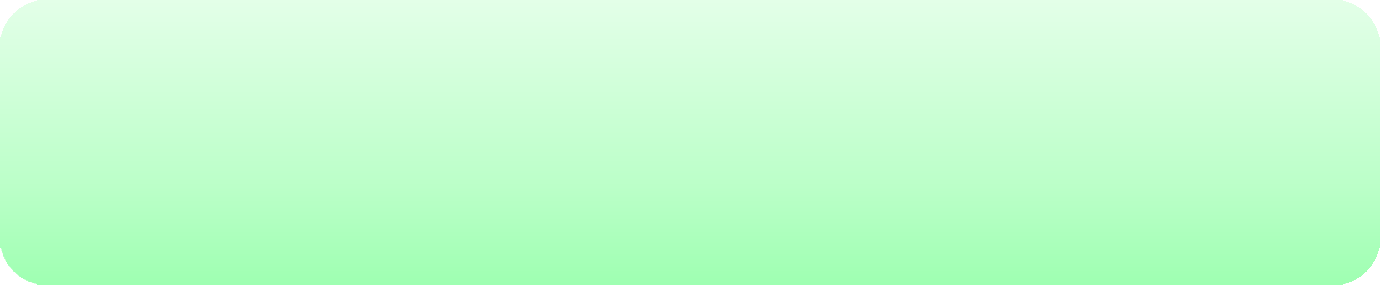 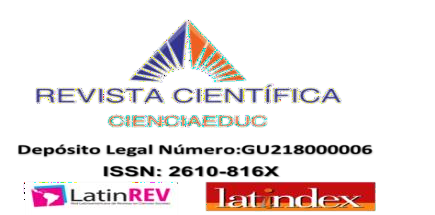 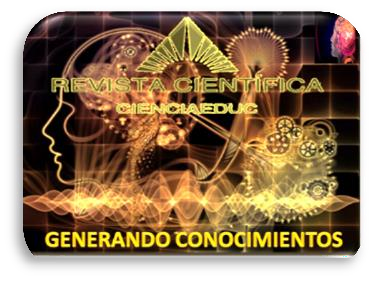 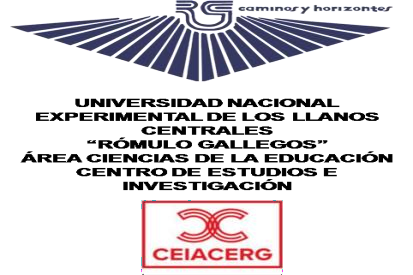 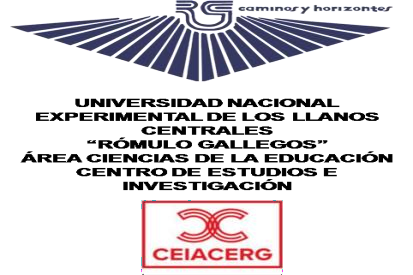 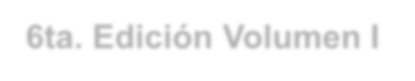 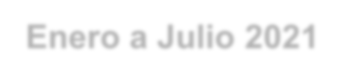 6ta. Edición Volumen I Enero a Julio 2021 Revista Semestral- Venezuela

INTRODUCCIÓN

Las Competencias, son el conjunto de conocimientos, habilidades, actitudes, comprensiones y disposiciones cognitivas, socio afectivas y psicomotoras apropiadamente relacionadas entre sí. Las competencias matemáticas comprenden y manejan operaciones aritméticas usando diferentes estrategias de cálculo exacto y aproximado. En competencias se hace necesario pasar de una enseñanza orientada sólo hacia el logro de objetivos específicos relacionados con los contenidos, a una enseñanza que se oriente a apoyar a los estudiantes en el desarrollo de competencias matemáticas, científicas, entre otras.
Ahora bien, el propósito del presente estudio, consiste en reconstruir  las competencias básicas matemáticas que el estudiante de nuevo ingreso amerita para cursar la Unidades curriculares Calculo I y II en el programa Ingeniería Civil, que dicta la Universidad Nacional Experimental Rómulo Gallegos (UNERG); como un diagnóstico situacional de saberes desde la visión profesional de los Ingenieros Civiles. En tal sentido, este trabajo es una herramienta fundamental para el estudio de las ciencias básicas y de la ingeniería, con el cual se pretende que el estudiante se familiarice con los conceptos propios del análisis matemático, tomando en cuenta que los cursos de cálculo se consideran como las competencias genéricas más importantes en la modelación y la resolución de problemas.
Visto de esta forma, la finalidad persigue fortalecer las competencias conceptuales, procedimentales y actitudinales en los estudiantes de nuevo ingreso de la carrera de Ingeniería Civil, por ello, desde mi punto de vistas, se tiene como principio fundamental la construcción del concepto en el estudiante. Porque cuando se aprende el concepto mediante la aplicación del conocimiento en el contexto, el estudiante reafirma su saber conceptual, con la aplicación (saber práctico), encontrando allí una coherencia clara sobre lo que piensa, procesa y lo que finalmente Aprehende. En este sentido, los estudiantes inician la etapa de relación entre el saber y saber hacer.
SITUACIÓN ACTUAL

El aprendizaje de las matemáticas en las aulas, a mi modo de ver, debe ser el resultado de la interacción entre las matemáticas organizadas por la comunidad científica (matemáticas formales) y las matemáticas como actividad humana. Es decir; el aprendizaje de la matemática amerita que se oriente hacia la búsqueda de soluciones a los problemas surgidos de la disertación de situaciones problemáticas presentadas al estudiante en su ambiente social, en su entorno; con el cual se pueda sentir que está representando circunstancias de su vida cotidiana.
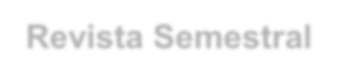 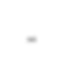 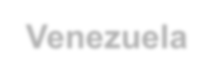 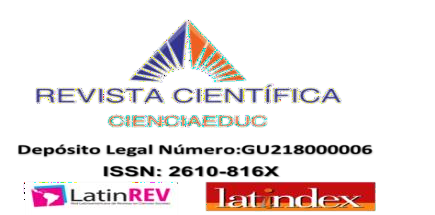 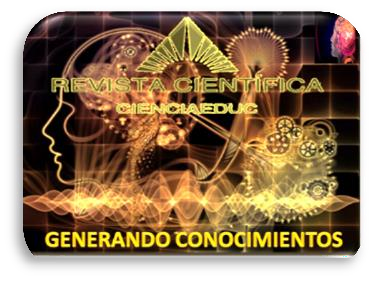 Volumen 4,  Número 1  Enero a Julio 2021
Revista Semestral. Venezuela
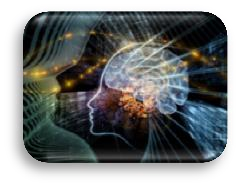 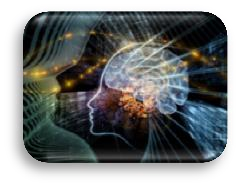 Competencias Básicas Matemáticas para las Unidades Curriculares
Calculo I y II en Estudiantes del Programa Ingeniería Civil: Diagnostico de Saberes desde la Visión Profesional
MSc Carmen Islandia Lugo T.
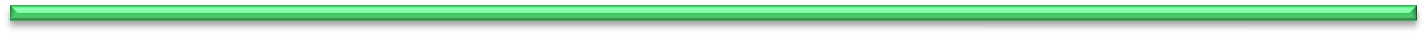 224
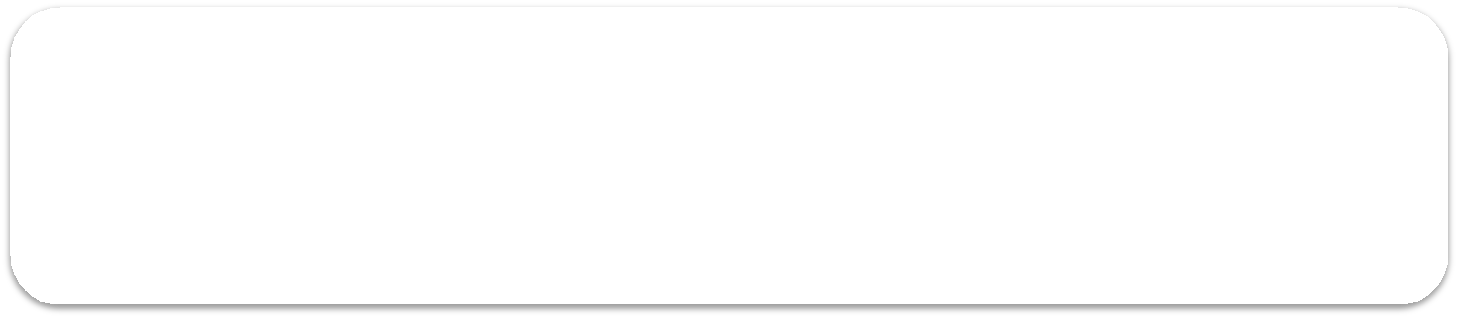 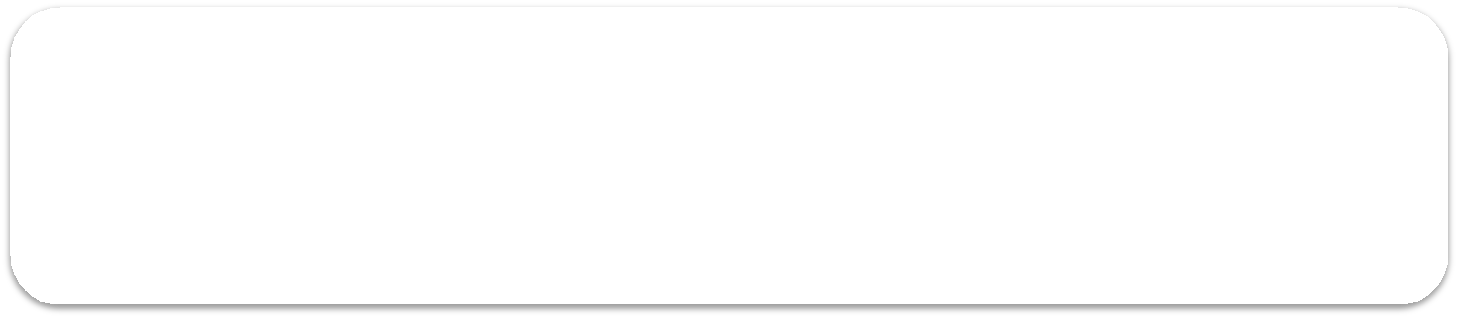 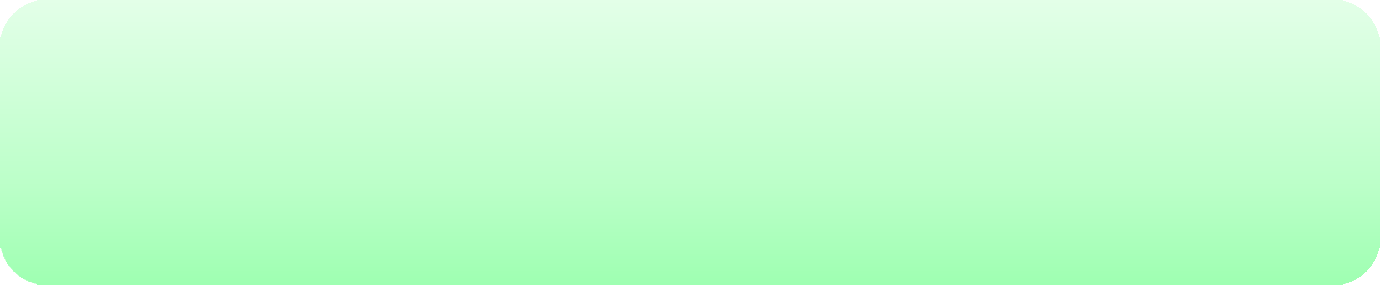 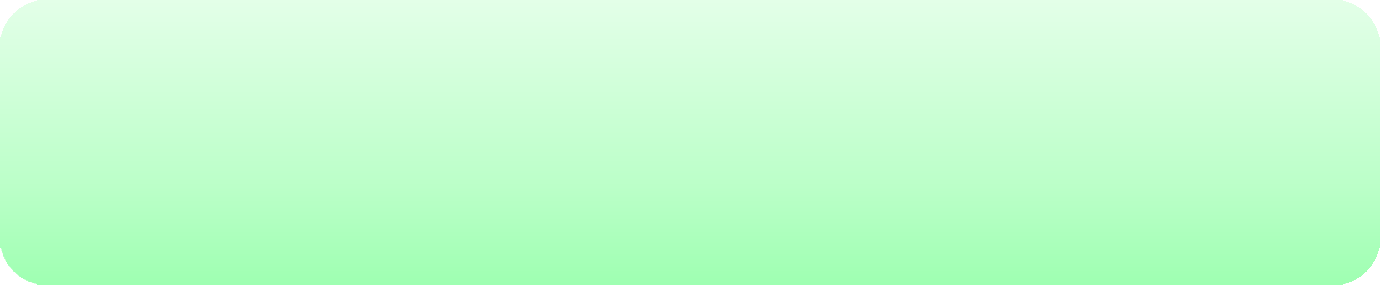 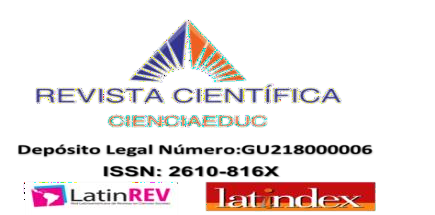 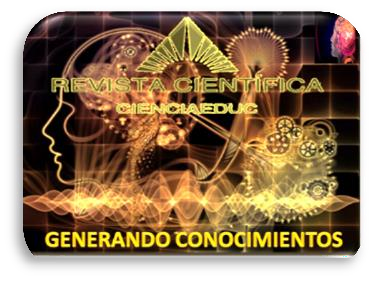 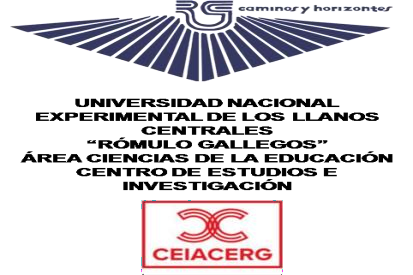 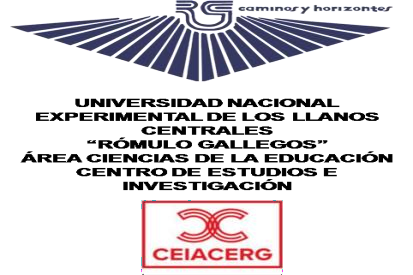 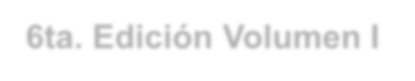 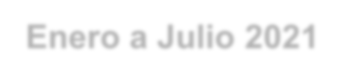 6ta. Edición Volumen I Enero a Julio 2021 Revista Semestral- Venezuela

Por otra parte, no se puede seguir pensando que la matemática se aprende realizando  toneladas de ejercicios y memorizando una gran cantidad de fórmulas; esto conduce, según mi experiencia, a que los estudiantes pierdan el interés por la matemática, se desmotiven y lleguen a odiarla. Esto se refleja en un alto número de estudiantes aplazados. En este sentido, la matemática en la escuela debe preparar al estudiante en su confrontación con la realidad, para que entienda y se adapte al entorno donde vive. Igualmente para que el estudiante sea creativo, crítico y constructor de su propio conocimiento matemático. De este modo, muchos estudiantes que ingresan a las universidades demuestran cierta incertidumbre en conocimientos básicos de matemática, o los olvidaron, quizás cuando aprendieron lo hicieron en forma mecánica. Aunado a esto, es una realidad ampliamente reconocida en diferentes estudios, la imagen que la sociedad tiene de las matemáticas es muy negativa, es por ello que unas personas encuentran a las matemáticas aburridas, e incluso se sienten inseguras respecto a su capacidad para resolver problemas sencillos o simples cálculos.
En tal sentido, el estudiante de nuevo ingreso del Área de Ingeniería, Arquitectura y Tecnología, específicamente en el Programa de ingeniería Civil UNERG, presenta un conjunto de dificultades en cuanto a la aplicación de conocimientos y logros de aprendizaje en las unidades curriculares Calculo I y II, reflejándose en el bajo rendimiento académico de esas unidades curriculares. Cabe destacar que la Matemática es una herramienta fundamental para el estudiante de ingeniería, por cuanto el principiante requiere de una base sólida en las Competencias Básicas Matemáticas, para lograr la comprensión, interpretación y entendimiento de las unidades curriculares que va a cursar posteriormente. Es por ello que el estudiante nuevo ingreso se le dificulta el aprendizaje del cálculo.
Visto de esta forma, es preciso reconstruir los conocimientos y las competencias básicas matemáticas que son necesarias para entender las unidades curriculares que va a cursar posteriormente y mejorar el rendimiento académico en Cálculo I y II, igualmente para desarrollar los valores que sustentan la práctica de la vida en común y la afinidad social, que estimula en ellos y ellas el deseo de seguir aprendiendo y la capacidad de aprender por sí mismos. Se destaca, que los estudiantes después de haber adquirido las competencias básicas matemáticas, puedan ser capaces de continuar aprendiendo a lo largo de toda la carrera de ingeniería civil, para aplicarlos posteriormente en la resolución de problemas tanto de orden matemático como de otras ciencias afines. Ante esta realidad, el presente estudio tiene el propósito de Reconstruir las competencias básicas matemáticas que el estudiante de nuevo ingreso amerita para cursar las unidades curriculares Calculo I y II en el programa Ingeniería Civil, UNERG; como un diagnóstico situacional de saberes desde la visión profesional de los Ingenieros Civiles, como facilitadores de
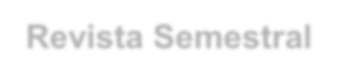 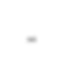 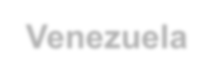 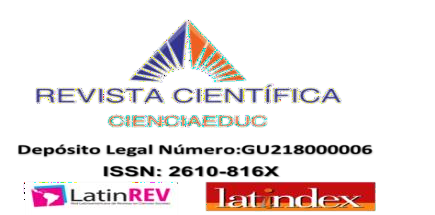 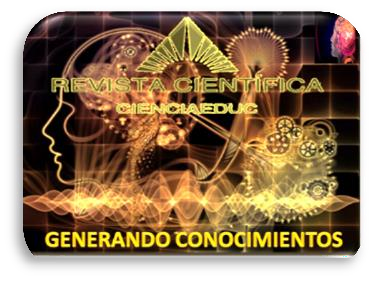 Volumen 4,  Número 1  Enero a Julio 2021
Revista Semestral. Venezuela
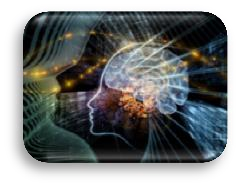 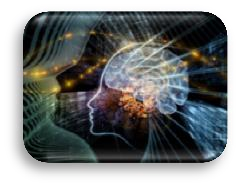 Competencias Básicas Matemáticas para las Unidades Curriculares
Calculo I y II en Estudiantes del Programa Ingeniería Civil: Diagnostico de Saberes desde la Visión Profesional
MSc Carmen Islandia Lugo T.
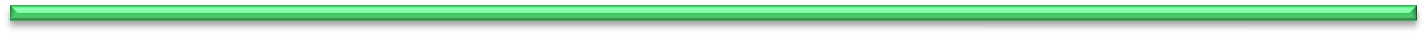 225
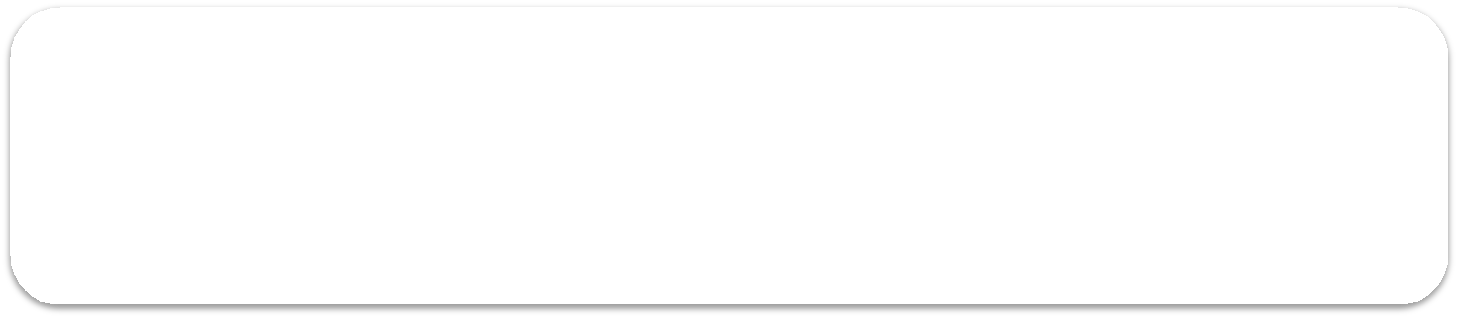 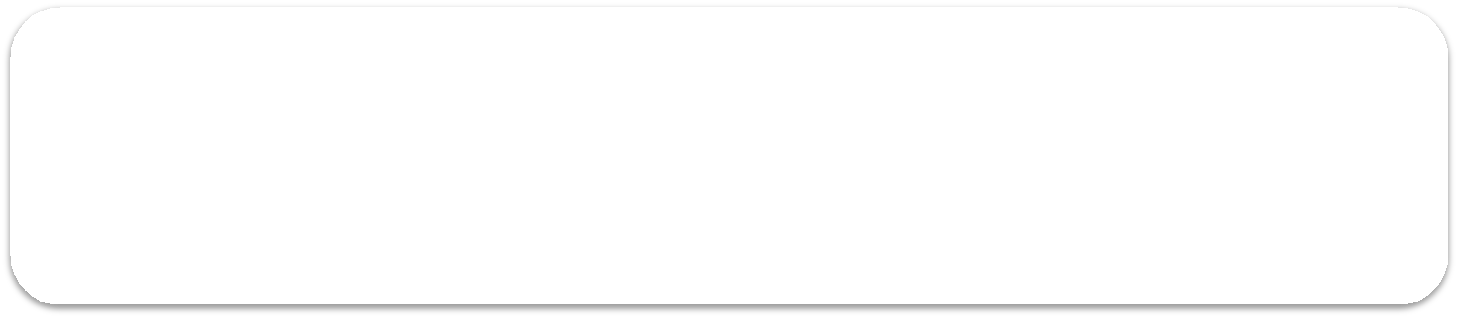 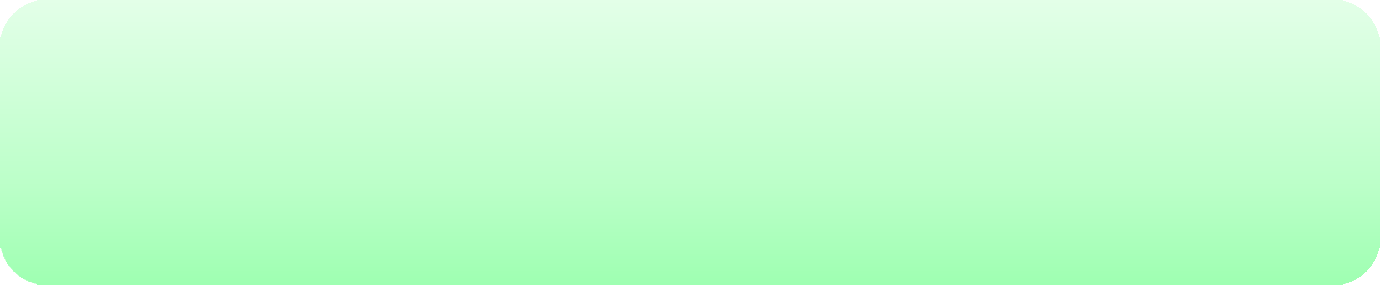 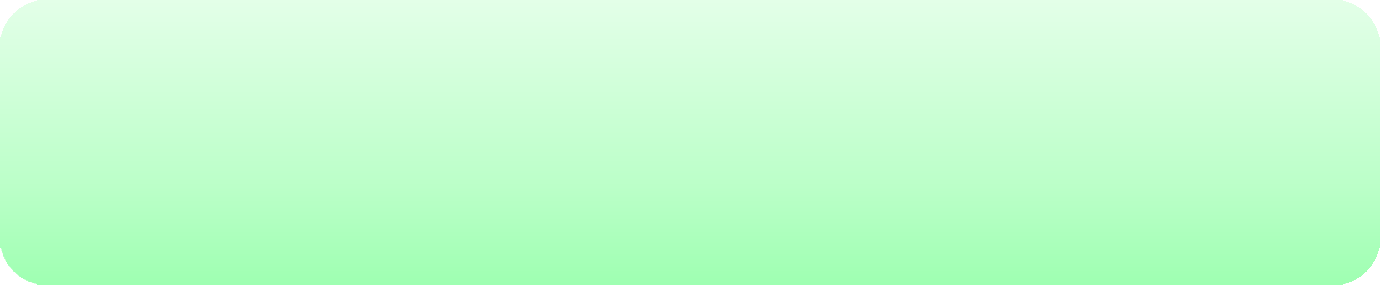 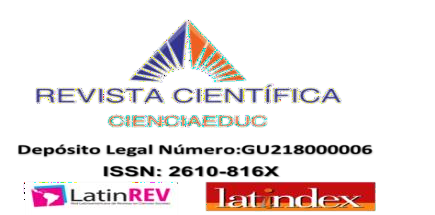 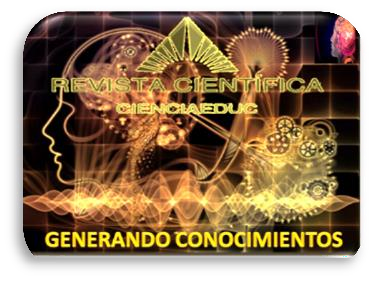 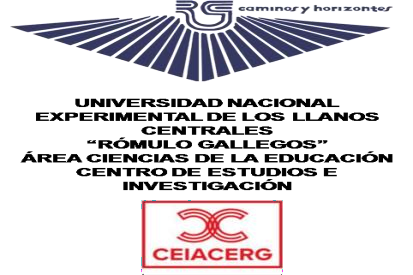 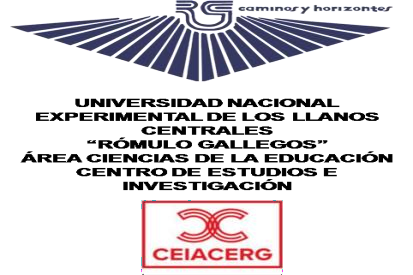 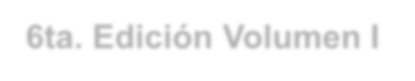 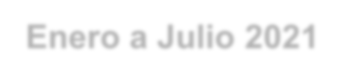 6ta. Edición Volumen I Enero a Julio 2021 Revista Semestral- Venezuela

ambas asignaturas, aun cuando ellos no son docentes egresados de ningún pedagógico.
El estudio desde el punto de vista pedagógico, se realiza con el fin de desarrollar el pensamiento lógico matemático en los estudiantes que ingresan al Programa de Ingeniería Civil. No obstante, desde el punto de vista institucional el estudio se enmarcó en la línea de investigación Evaluación de los Aprendizajes en Matemática. Dado que, la matemática implica la consideración de una nueva visión para sustituir y revisar la planificación de acciones que se han venido haciendo hasta ahora, así como también las creencias que han influido sobre ellas. Es por ello que esta investigación se apoyó en un conjunto de teorías, métodos y procedimientos para alcanzar una visión compleja de la realidad.

Teoría de las Situaciones Didácticas (TSD) de Brousseau

La enseñanza es un proceso centrado en la producción de los conocimientos matemáticos en el ámbito escolar, que implica establecer nuevas relaciones, como transformar y reorganizar, además implica validar el conocimiento de acuerdo a las normas y los procedimientos aceptados por la comunidad matemática, así como concebir la clase como un ámbito de producción, respeto del aprendizaje, de la enseñanza, del conocimiento matemático; donde la presentación de los resultados de estos trabajos renueva el conocimiento tanto para los profesores como para los estudiantes, e incluso desarrolla todo un vocabulario nuevo para vincular las condiciones en las que emergen y se enseñan las nociones matemáticas básicas, con la expresión de dichas nociones en la cultura matemática clásica. (Brousseau 1998)
De igual forma el autor, sostiene que, la situación didáctica es un elemento que propicia la relación del docente  con el estudiante, definiendo a la situación didáctica como conjuntos de relaciones explícitas o implícitamente entre un estudiante o un grupo de estudiantes, algún entorno y el profesor, a fin de permitir a los alumnos aprender, reconstruir algún conocimiento en términos relacionados con el saber. Por su parte, para que el estudiante construya el conocimiento, es necesario que se interese personalmente por la resolución del problema planteado en la situación didáctica. En este caso se dice que se ha conseguido la devolución de la situación al estudiante.
La TSD, de acuerdo con Brousseau, estudia la búsqueda y la invención de situaciones, características de los diversos conocimientos matemáticos enseñados en la escuela, el estudio y la clasificación de sus variantes, la determinación de sus efectos sobre las concepciones de los estudiantes, la segmentación de las nociones y su organización en procesos de aprendizaje largos, constituyen la materia de la didáctica de las matemáticas y el terreno al cual la teoría de las situaciones provee de conceptos y de métodos de estudio.
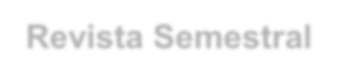 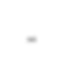 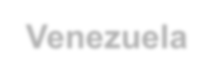 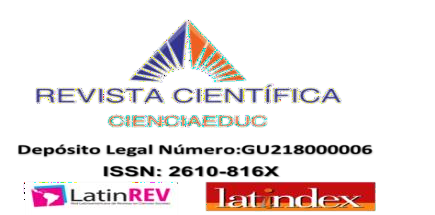 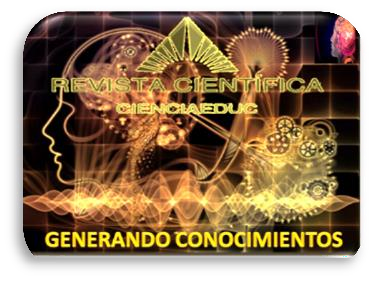 Volumen 4,  Número 1  Enero a Julio 2021
Revista Semestral. Venezuela
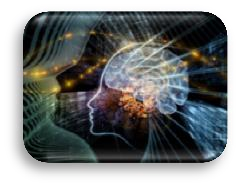 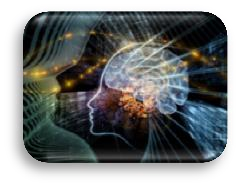 Competencias Básicas Matemáticas para las Unidades Curriculares
Calculo I y II en Estudiantes del Programa Ingeniería Civil: Diagnostico de Saberes desde la Visión Profesional
MSc Carmen Islandia Lugo T.
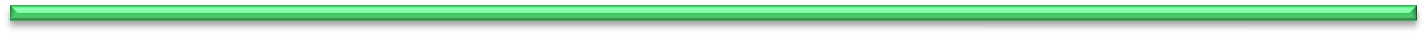 226
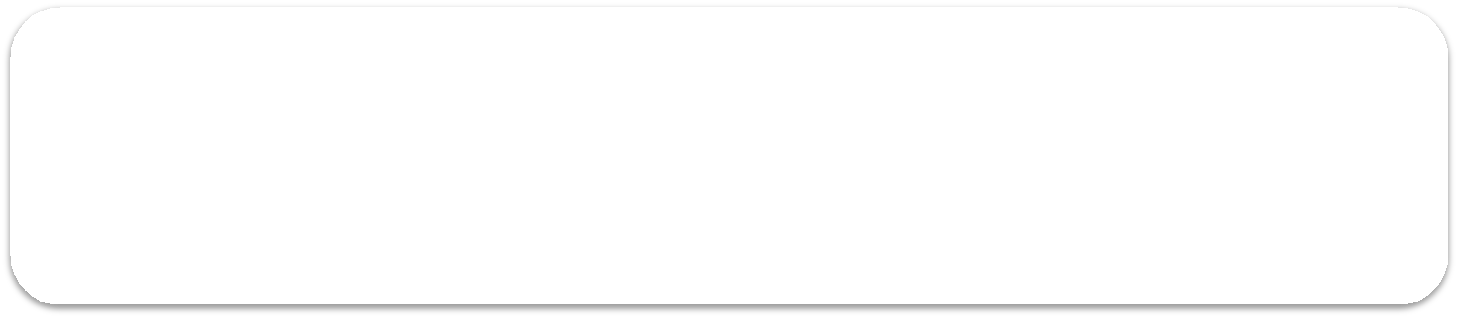 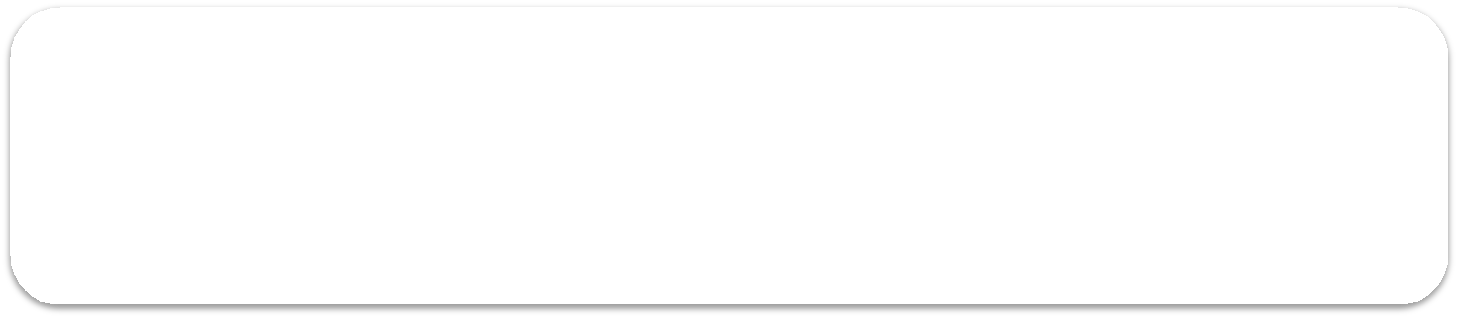 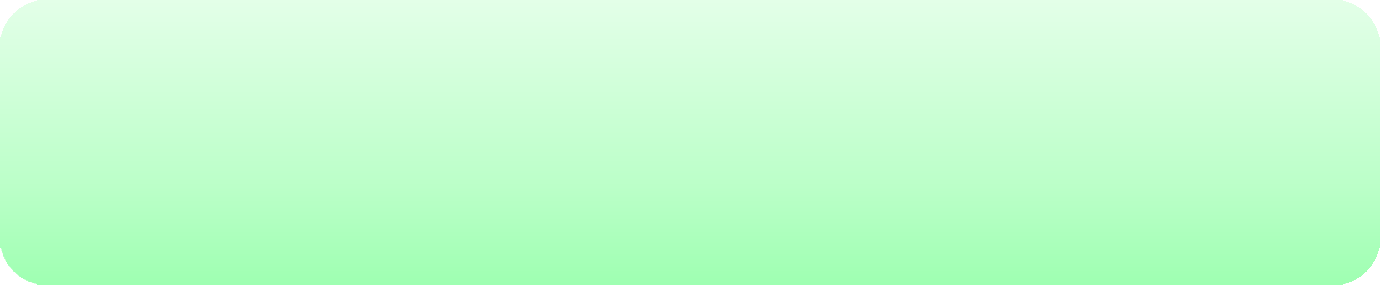 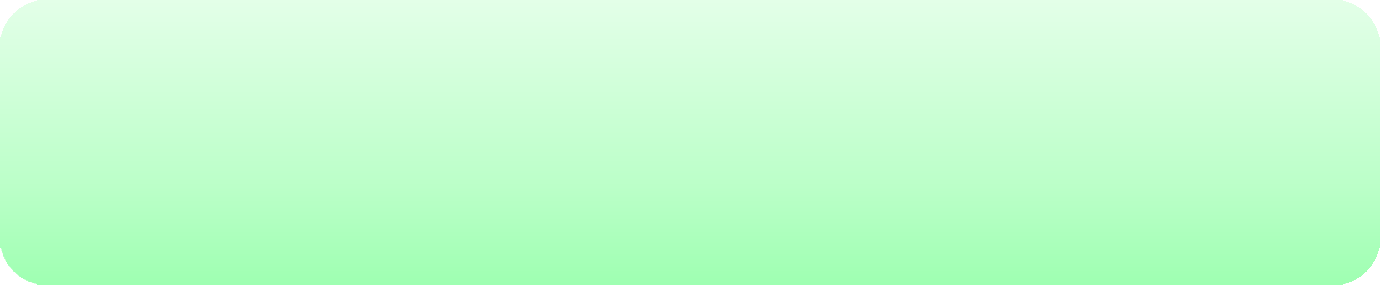 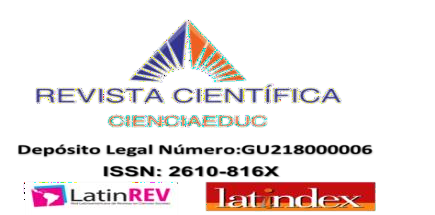 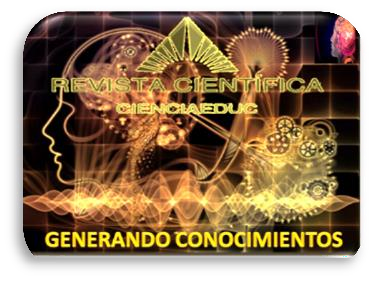 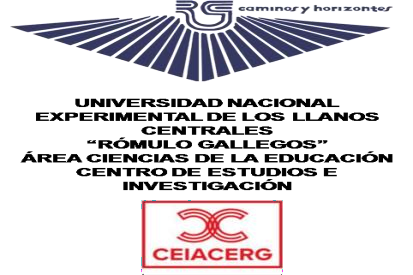 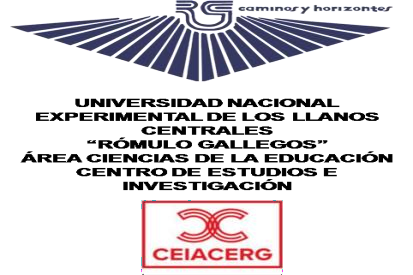 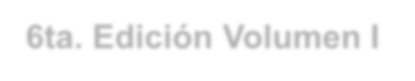 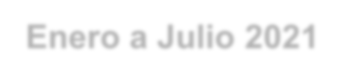 6ta. Edición Volumen I Enero a Julio 2021 Revista Semestral- Venezuela
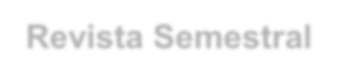 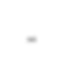 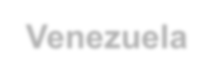 Pensamiento Complejo

El  pensamiento  complejo  parte  de  un  pensamiento  integral,  esto  quiere  decir  reconocer  la interdependencia de los hechos y el azar como integrante distintivo de la época. Este modelo de ciencia intenta superar a la parte mecánica, con la cual se produjeron grandes descubrimientos. La humanidad  ha  experimentado  nuevas  transformaciones  que  requieren  de  una  forma  de interpretación distinta a la que existía. Es cierto que la complejidad se encuentra presente en todos lados, desde compresión de la existencia hasta el entendimiento de los fenómenos naturales, la cual permite modificación de todos los conocimientos continuamente.
En este sentido, Morín, (1990, p.101) señala lo siguiente: “la conciencia de la complejidad nos hace comprender que no podremos escapar jamás a la incertidumbre y que jamás podremos tener un saber total: la totalidad es la no verdad....”, de esta manera se establece lo que podría sembrarse durante la formación del ser humano es una actitud de búsqueda constante, ya que es difícil llegar a la completud, pero pueden hacerse aproximaciones consecutivas al objeto de estudio, y siempre ser constante en la investigación del por qué de las cosas y fenómenos que vivimos y observamos. Edgar Morín en su planteamiento relacionado con la necesidad de desarrollar en los seres humanos un pensamiento de la complejidad, debe empezarse por integrar o articular saberes dispersos, lo ha considerado un confusionista, entre la ciencia y la filosofía.

Competencias Matemáticas

Las  Competencias,  es  el  conjunto  de  conocimientos,  habilidades,  actitudes,  comprensiones  y disposiciones cognitivas, socio afectivas y psicomotoras apropiadamente relacionadas entre. Las competencias matemáticas comprende y maneja operaciones aritméticas: usando diferentes estrategias de cálculo exacto y aproximado. Dentro de este marco, se tiene dos tipos de conocimientos, el conocimiento conceptual, el cual es el procedimiento teórico, producido por la actividad cognitiva (se relaciona con la forma de saber). Y el  Conocimiento Procedimental, el cual está más cercano a la acción y se relaciona con las técnicas y estrategias para representar conceptos y para transformar dichas representaciones con las habilidades y destrezas para elaborar, comparar y ejercitar algoritmos. Los dos tipos de conocimientos señalan rutas para aproximarse a la expresión ser matemáticamente competente.
En este sentido, la competencia matemática representa tener habilidad para comprender, juzgar, hacer y usar las matemáticas en una variedad de contextos matemáticos y donde las matemáticas tienen un papel protagónico.
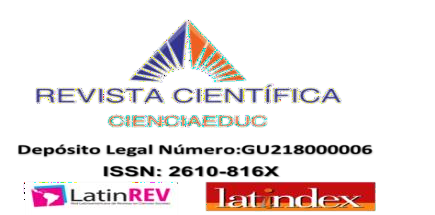 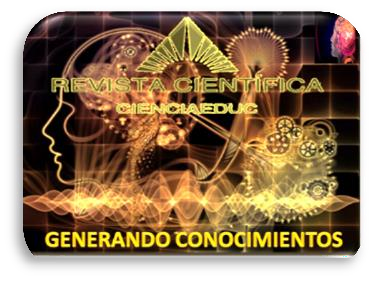 Volumen 4,  Número 1  Enero a Julio 2021
Revista Semestral. Venezuela
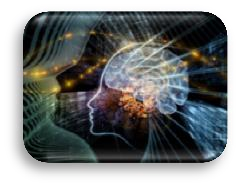 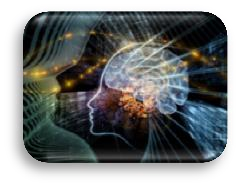 Competencias Básicas Matemáticas para las Unidades Curriculares
Calculo I y II en Estudiantes del Programa Ingeniería Civil: Diagnostico de Saberes desde la Visión Profesional
MSc Carmen Islandia Lugo T.
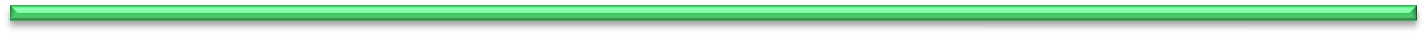 227
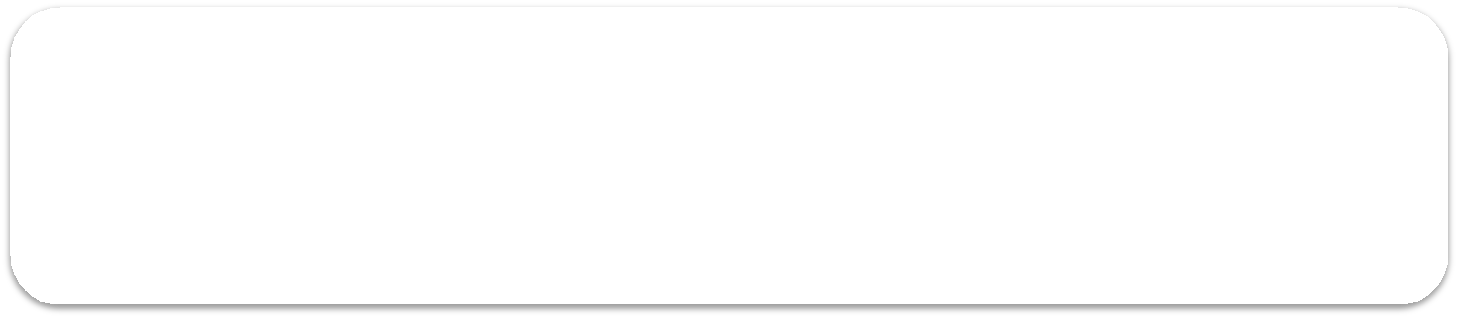 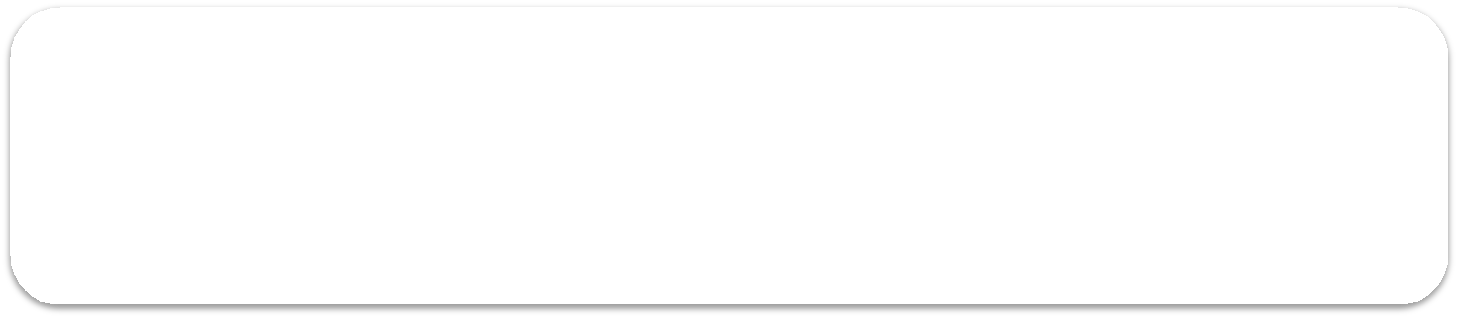 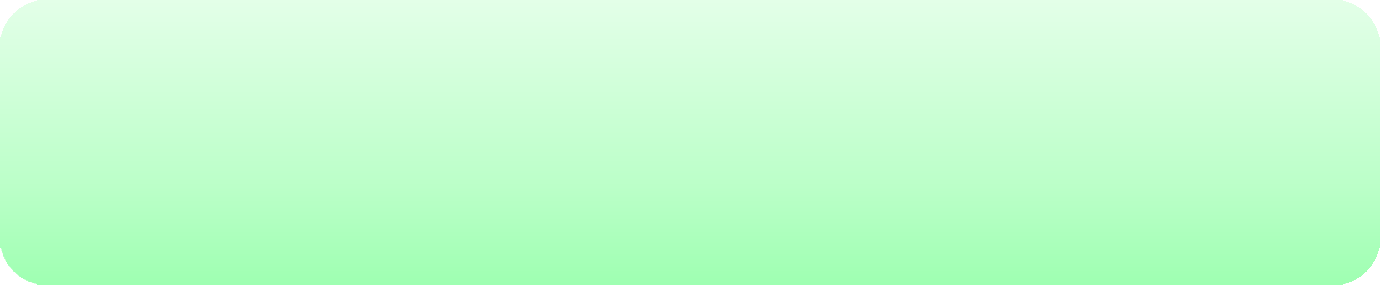 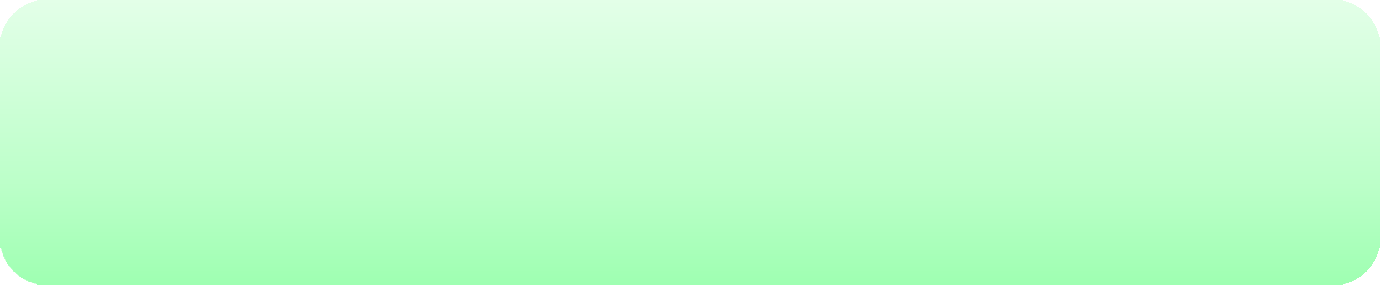 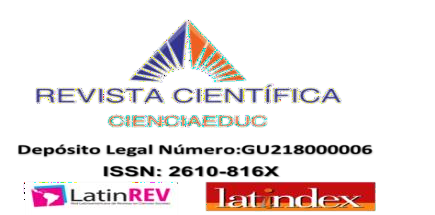 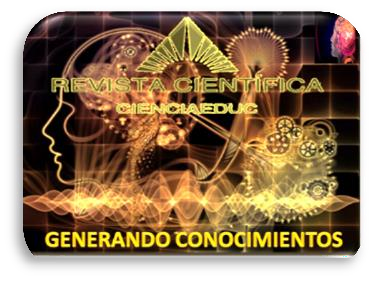 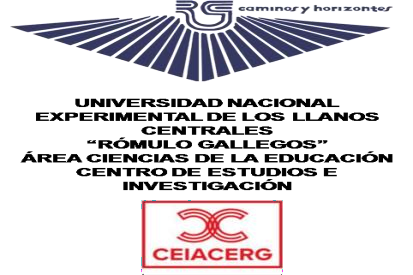 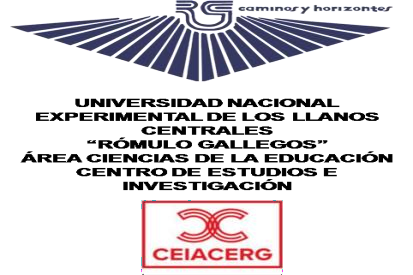 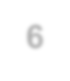 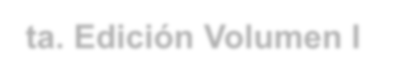 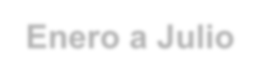 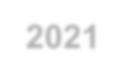 6ta. Edición Volumen I Enero a Julio 2021 Revista Semestral- Venezuela
Es por ello que cualquiera que sea la definición de competencia matemática siempre se plantea aplicar las matemáticas en un contexto real, es decir, en el entorno natural, social y cultural donde vivimos. Desde las matemáticas debemos educar para que las personas puedan beneficiarse de la cultura matemática para actuar, lo mejor posible, en el mundo real.

PARADIGMA EN INVESTIGACIÓN

La ciencia debe estar orientada en un paradigma y este a su vez le dará sentido al conocimiento, para lo cual Martínez,(2008, p. 53), afirma que “conocer es siempre aprehender un dato en una cierta función, bajo una cierta relación, en tanto significa algo dentro de una determinada estructura”, de este modo, el método para alcanzar ese conocimiento, el cual, también estará ligado a un paradigma específico que le indique el camino a seguir, por lo cual se tiene que los métodos están determinados por aquello que se desea alcanzar, para el lenguaje cuantitativo se tienen los métodos deductivo e inductivo y, para el lenguaje cualitativo, el método dialectico.

Fundamentación Epistemológica

En atención a la realidad abordada en este estudio, se puede deducir que la investigación se ha inclinado por uno enfoques complejo dialógico integrador, con un paradigma emergente, con visión compleja. Se adscribe el pensamiento complejo, con el método hermenéutico – dialectico, dado que se busca reconstruir las Competencias Básicas Matemáticas para las Unidades Curriculares Calculo I y II en estudiantes del Programa Ingeniería Civil: Diagnóstico de Saberes desde la Visión Profesional. La investigación asumió un lenguaje cualitativo, ya que la intención del estudio, se destinó a interpretar la socialización realizada con los ingenieros docentes (entrevista dialógicas) para que brotaran sus experiencias, acerca de las competencias básicas matemáticas que poseen los estudiantes que ingresan a la carrera de ingeniería. Luego estos resultados fueron categorizados.
Por otra parte, se utilizó el lenguaje cualitativo en el estudio, cuando se pretendió descubrir los saberes respecto a las Competencias Básicas Matemáticas que ostentan los estudiantes de cálculo I y II, realizando un instrumento escrito para conocer el mundo de saberes de los estudiantes; analizados estadísticamente con tres indicadores y dos variables, sin pretender modificar, la situación real dentro del Programa de Ingeniería Civil de la UNERG.
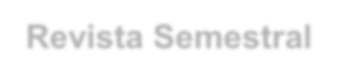 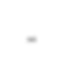 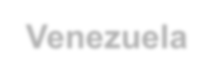 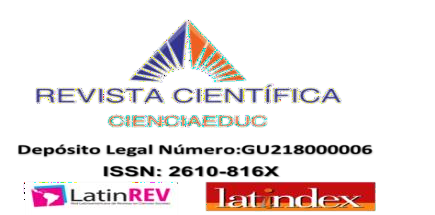 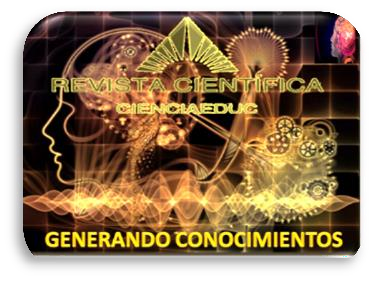 Volumen 4,  Número 1  Enero a Julio 2021
Revista Semestral. Venezuela
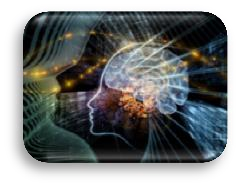 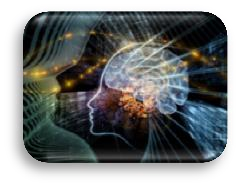 Competencias Básicas Matemáticas para las Unidades Curriculares
Calculo I y II en Estudiantes del Programa Ingeniería Civil: Diagnostico de Saberes desde la Visión Profesional
MSc Carmen Islandia Lugo T.
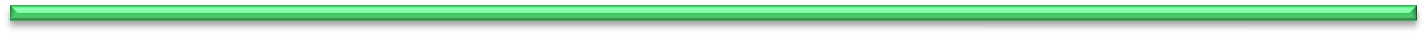 228
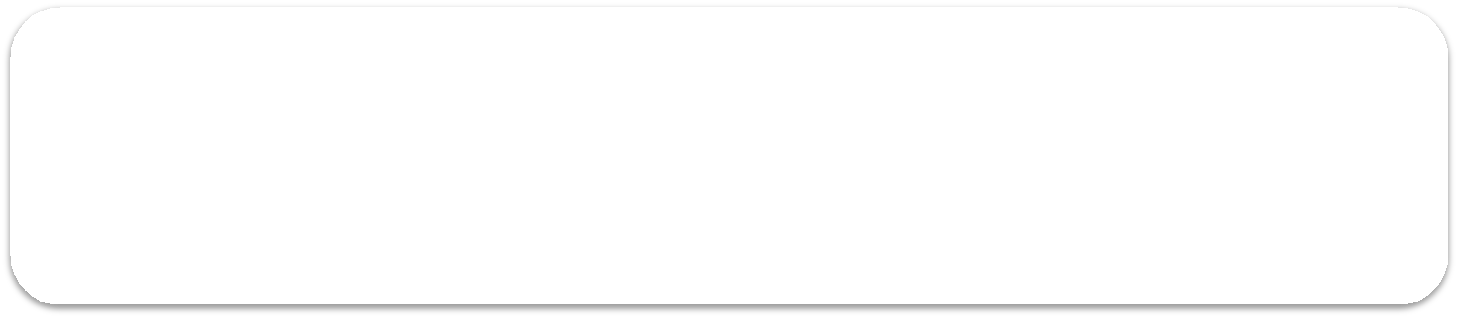 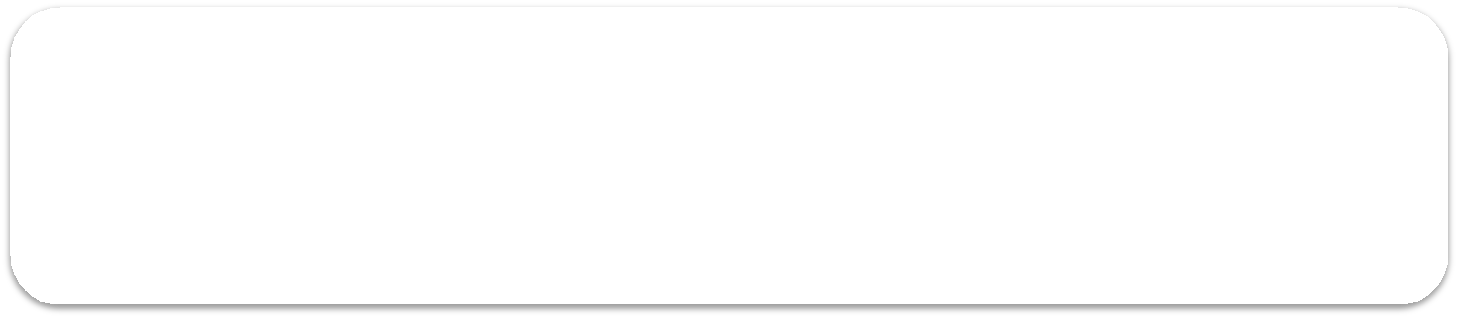 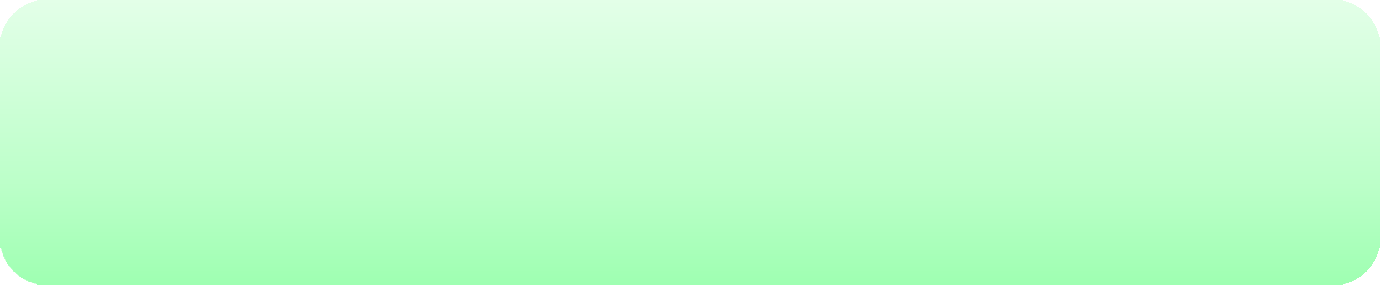 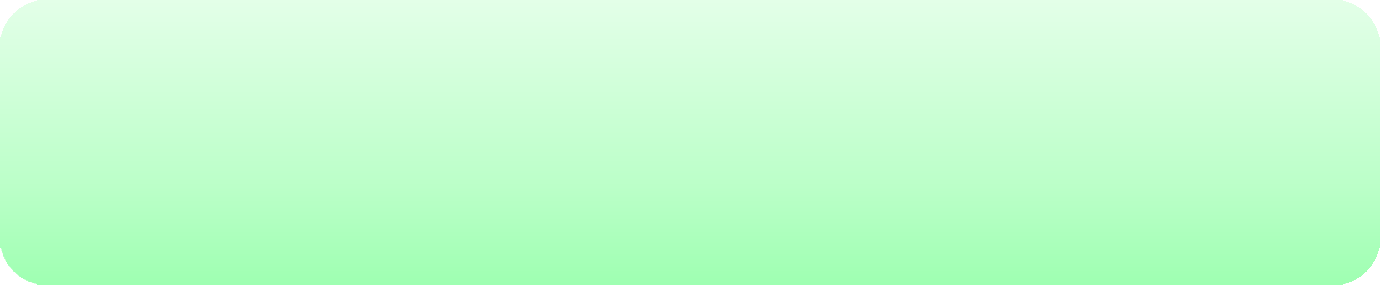 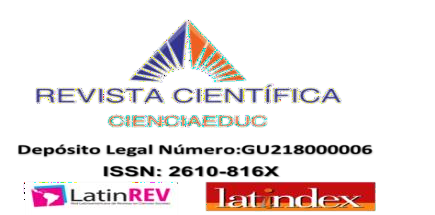 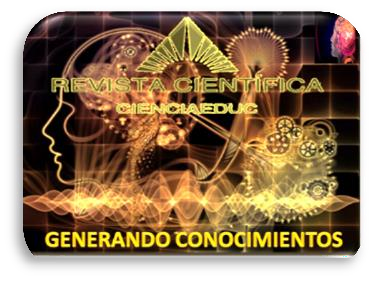 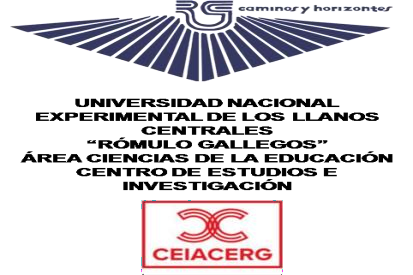 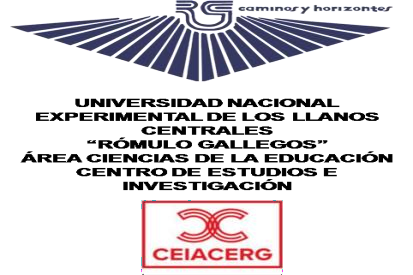 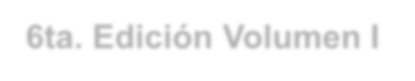 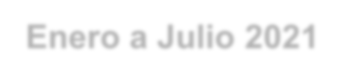 6ta. Edición Volumen I Enero a Julio 2021 Revista Semestral- Venezuela

Fundamentación Metodológica

El presente estudio se desarrolló en la Universidad Nacional Experimental Rómulo Gallegos, en el Área Ingeniería, Arquitectura y Tecnología, Programa Ingeniería Civil. Donde tres (3) profesores de profesión Ingenieros, de trayectoria reconocida en el Área, y veinte (20) estudiantes, que vivieron las experiencias de cursar las unidades curriculares de Calculo I y Cálculo II, fueron denominados Informantes Clave.
Dentro de este orden de ideas, los criterios de selección son criterios de intención, de pertinencia y no de representatividad estadística lo que se busca es incluir los sujetos cuyo discurso aporte significados relevantes. En este sentido el diseño de la presente investigación se centró en el análisis de hechos sociales,  de las practicas docentes y las experiencia vivida por los informantes claves; tal como es el caso de los diseños especificados bajo el enfoque cualitativo, en el cual se estudió a las personas en el contexto de su presente y de su pasado. Es por ello que esta perspectiva de investigación enfatizó sobre lo íntimo, es decir, lo válido o que proviene de interior del sujeto.
Por consiguiente, cuando se logró tener la información total de los informantes clave, se transcribió cada una de las grabaciones, las cuales fueron  interpretadas y trianguladas a partir de la categorización, con los significantes de los tres (3) docentes ingenieros (la postura individual de los informantes), la postura personal respecto a las categorías emergentes, y la postura de los teóricos, todo esto con la finalidad de obtener información que me permita  una aproximación teórica respecto al problema contextualizado.
Ahora bien, para la parte cuantitativa del estudio, se utilizó dos instrumentos escritos para ser utilizado por los estudiantes, uno para aplicarlo a diez (10) educando de cálculo I, el otro a diez (10) de cálculo II. El de cálculo I consta de  cuatro (4) ejercicios y el de cálculo II de tres (3). Estos instrumentos  fueron  aplicados  como  medio  de  diagnóstico  situacional,  analizados estadísticamente con tres indicadores y dos variables, apoyándome en la TSD debido la importancia que reviste la relación entre resolución de problemas y la enseñanza de las matemáticas, a fin de conocer el mundo de saberes de los estudiantes. Es importante destacar que los instrumentos están validados por un ingeniero con magister y un profesor de matemática con grado de doctor.
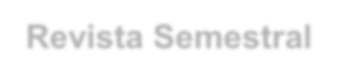 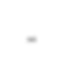 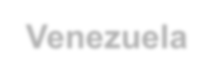 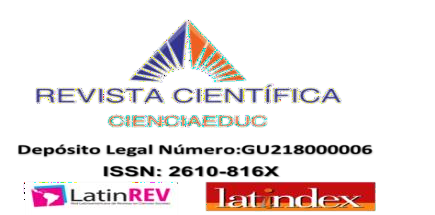 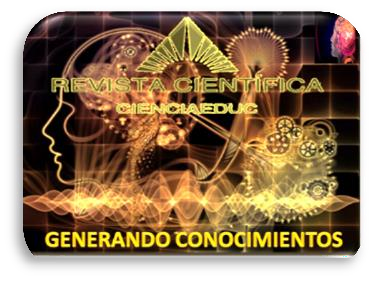 Volumen 4,  Número 1  Enero a Julio 2021
Revista Semestral. Venezuela
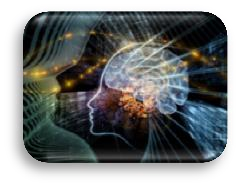 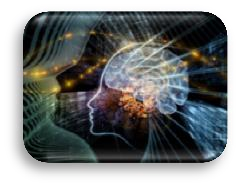 Competencias Básicas Matemáticas para las Unidades Curriculares
Calculo I y II en Estudiantes del Programa Ingeniería Civil: Diagnostico de Saberes desde la Visión Profesional
MSc Carmen Islandia Lugo T.
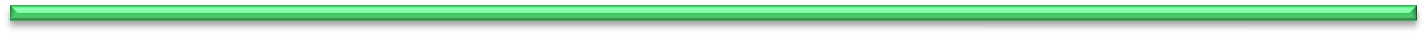 229
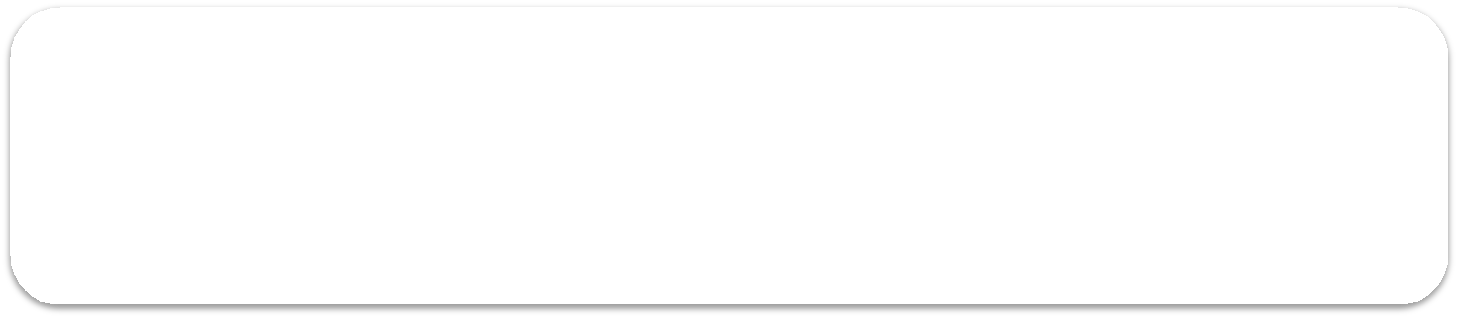 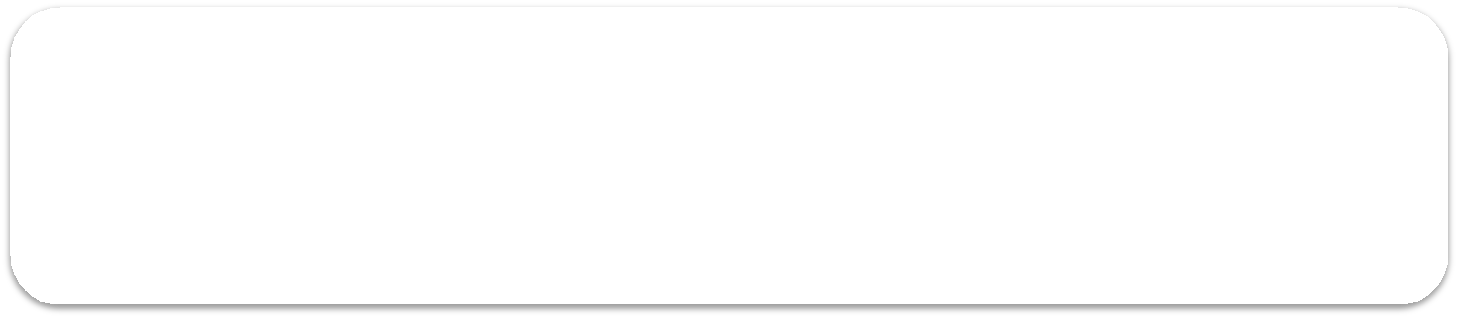 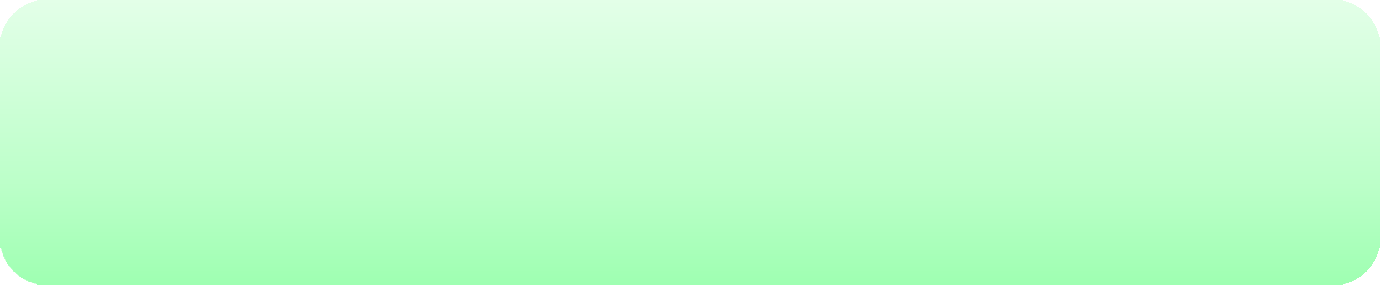 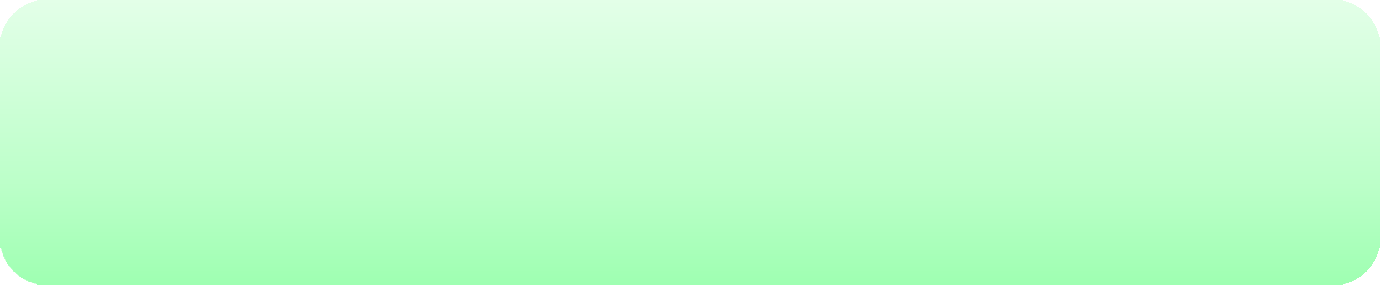 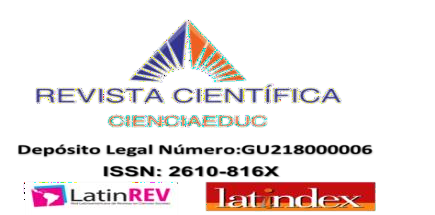 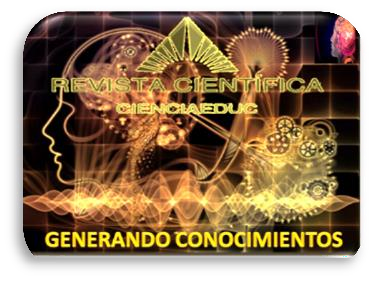 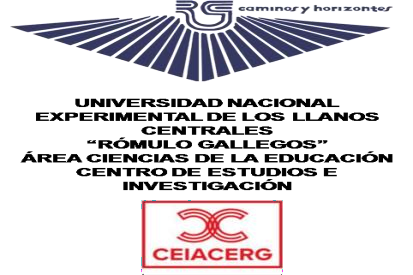 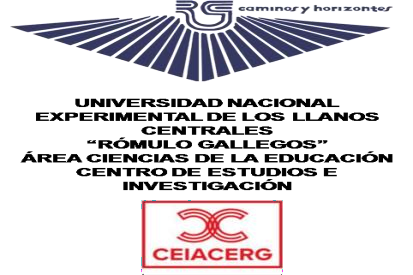 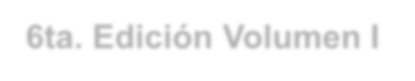 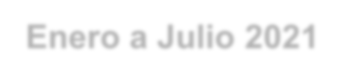 6ta. Edición Volumen I Enero a Julio 2021 Revista Semestral- Venezuela

HALLAZGOS DE LA INVESTIGACIÓN

Una vez interpretados los resultados que emergen de la experiencia de los ingenieros informantes, triangulados a partir de la categorización, se tiene que los tres informantes coinciden cuando expresan que los estudiantes que ingresan al Programa de Ingeniería Civil de la UNERG, presentan debilidad en los conocimientos básicos adquiridos en bachillerato o los olvidaron, además se sienten alejados de habilidades y destrezas, para el cálculo matemático, lo cual repercute en el bajo rendimiento académico tanto en calculo I como en el II, ya que estos conocimientos son necesarios para realizar cálculos y resolver problemas de los contenidos de las unidades curriculares mencionadas. Sin embargo, con los métodos y estrategias que ellos utilizan persisten las fallas.
En todo caso, se pueden reconstruir las Competencias Básicas Matemáticas adquiridas en bachillerato cuando se relacionen con los nuevos conocimientos de las unidades curriculares de cálculo y se incorporen a la estructura cognitiva del estudiante. Se perciben estar alejados de las competencias básicas de matemáticas o de conocimientos previos adquiridos de sus estudios de bachillerato, los cuales no se solucionará hasta tanto se tomen medidas en cuanto a cómo enseñar las matemáticas desde los niveles más básicos de la educación.
Con respecto a las competencias conceptuales, procedimentales  y actitudinales en las asignaturas Cálculo I y II, se pudo constatar que están muy relacionadas entre sí, ya que como las competencias conceptuales corresponden al área del saber, la procedimentales al “el saber hacer”, y las actitudinales a la convivencia, a los valores dentro del aula, la atención, el interés y las actitudes que el estudiante manifiesten en aprender hacer cálculo. Ahora bien, de acuerdo a la información suministrada por los ingenieros informantes, los estudiantes se pueden saber los conceptos pero carecen de los procedimientos y sobre todo de la actitud para desarrollarlos, las cuales se podrían desarrollar en clase de acuerdo a las estrategias que utilice el docente para impartir las clases de cálculo, tanto en cálculo I como en el II.
Los tres informantes tienen puntos de vista diferentes sobre cómo se podrían reconstruir las Competencias Matemáticas para el estudiante de Nuevo Ingreso, uno estima que con un repaso de los conocimientos básicos, en este sentido, se necesitaría un semestre antes de iniciar la carera, lo que viene hacer como una preparación propedéutica. Otro piensa que se podrían reconstruir a partir de un libro de texto o guía que le sirva de apoyo, de esta forma el estudiante pueda crear sus propios conocimientos a partir del conocimiento previo que puede adquirido con el instrumento de estudio. El último indica que con las estrategias que aplique el docente, despertándole el interés de hacer cálculos, tomando en cuenta que el cálculo es fundamental en su formación como futuro ingeniero.
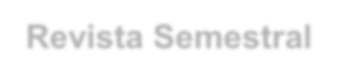 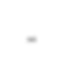 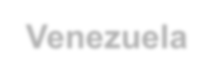 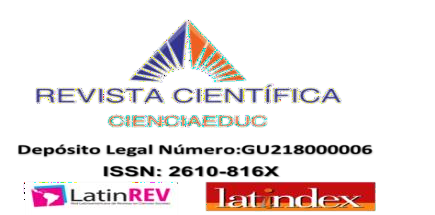 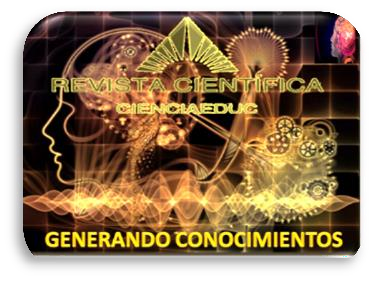 Volumen 4,  Número 1  Enero a Julio 2021
Revista Semestral. Venezuela
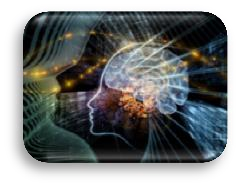 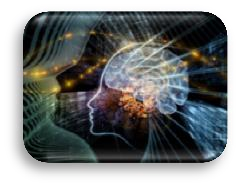 Competencias Básicas Matemáticas para las Unidades Curriculares
Calculo I y II en Estudiantes del Programa Ingeniería Civil: Diagnostico de Saberes desde la Visión Profesional
MSc Carmen Islandia Lugo T.
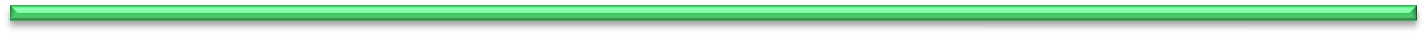 230
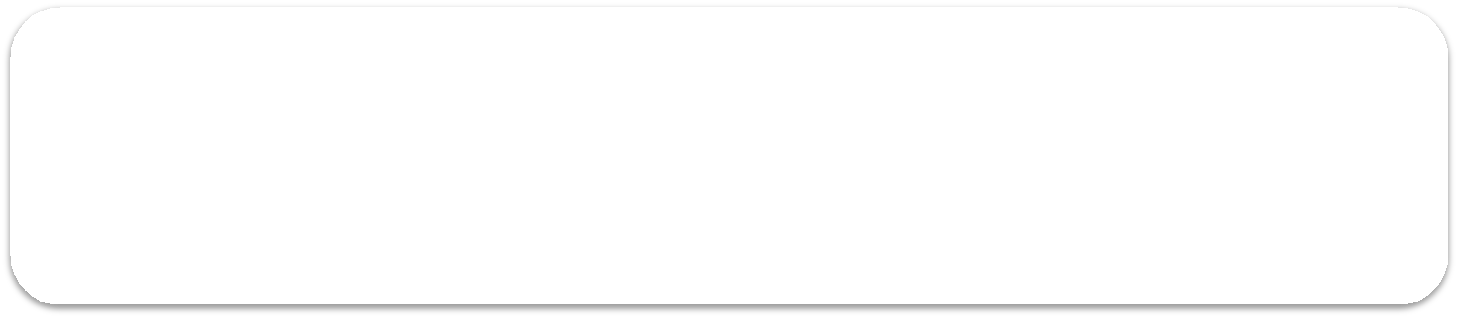 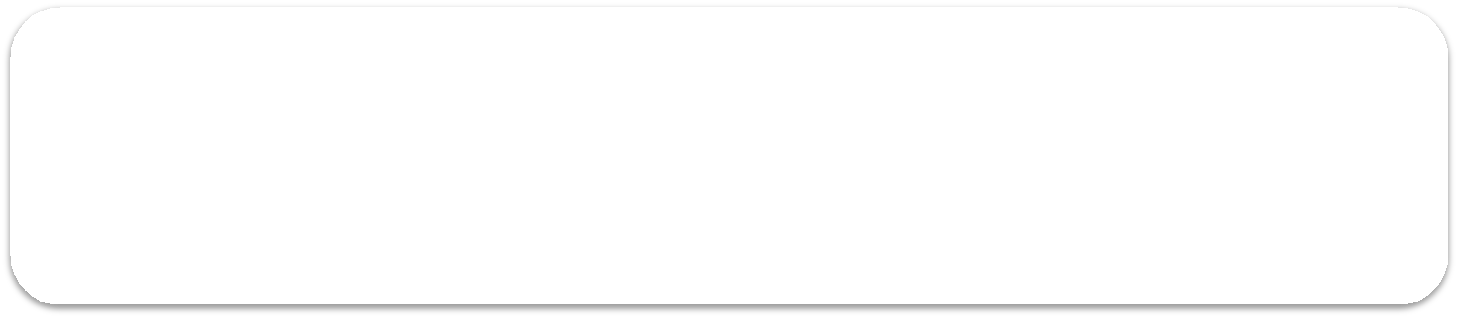 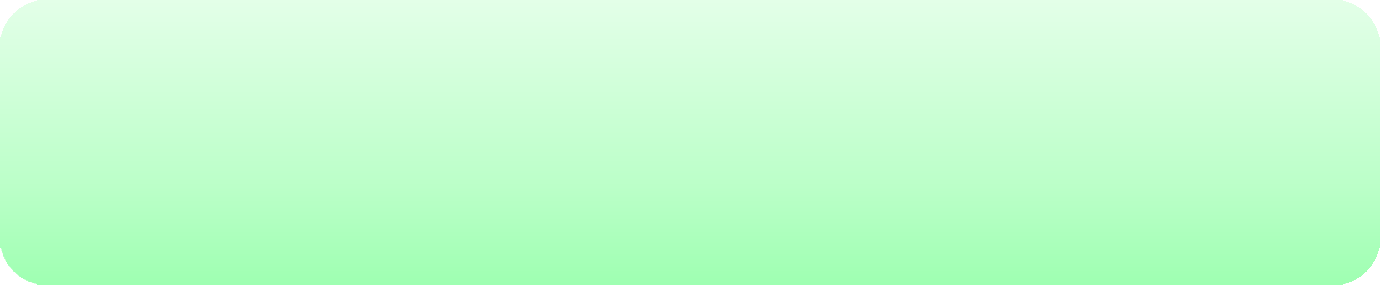 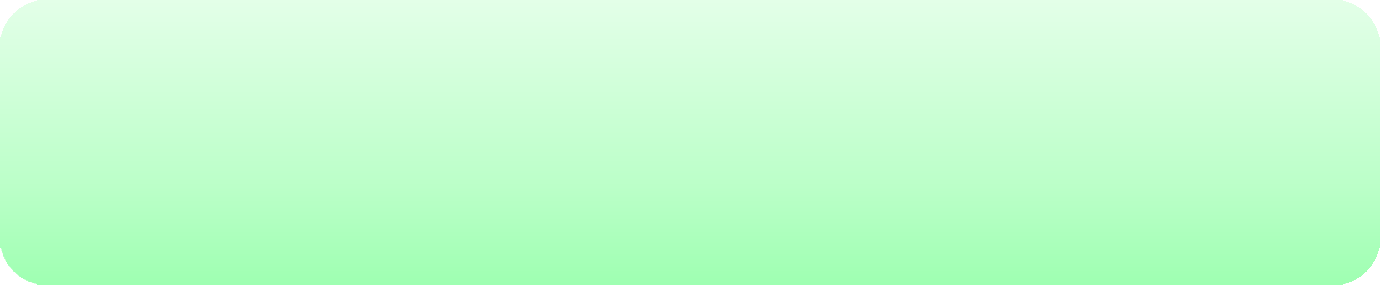 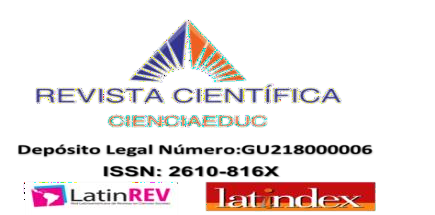 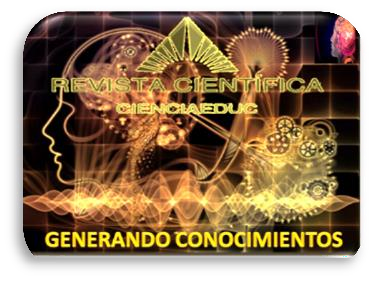 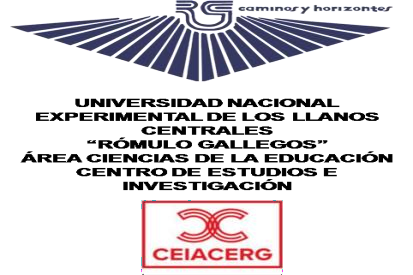 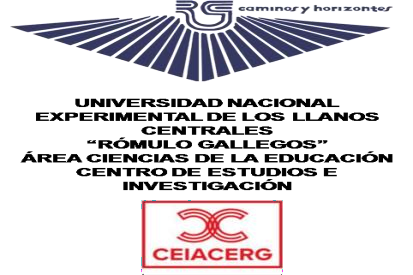 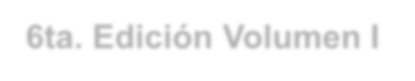 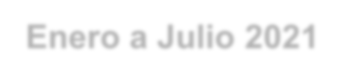 6ta. Edición Volumen I Enero a Julio 2021 Revista Semestral- Venezuela

Al respecto, es importante señalar que el cálculo es indispensable para los estudiantes de las escuelas de ingeniería, tomando en cuenta que van a calcular no solamente como estudiantes sino en la trayectoria de toda su vida profesional. Con relación al diagnóstico aplicado a los estudiantes (análisis cuantitativo de la Investigación), emergieron los indicadores como: saber- conocer, cuando exprese el dominio correcto de saberes de las competencias básicas matemáticas de educación media, el saber- hacer, cuando muestre un dominio de saberes de los conceptos adquiridos en los cursos de cálculo y por último saber- aplicar, cuando aplique las competencias básicas matemáticos junto con las competencias conceptuales, procedimentales y actitudinales de los cursos de cálculo, para hallar la solución correcta; y dos variables (logradas y no logradas) tanto para cálculo I como para cálculo II. Obteniendo los resultados indicados a continuación:
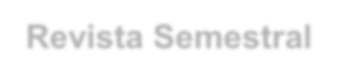 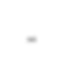 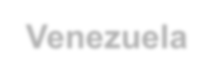 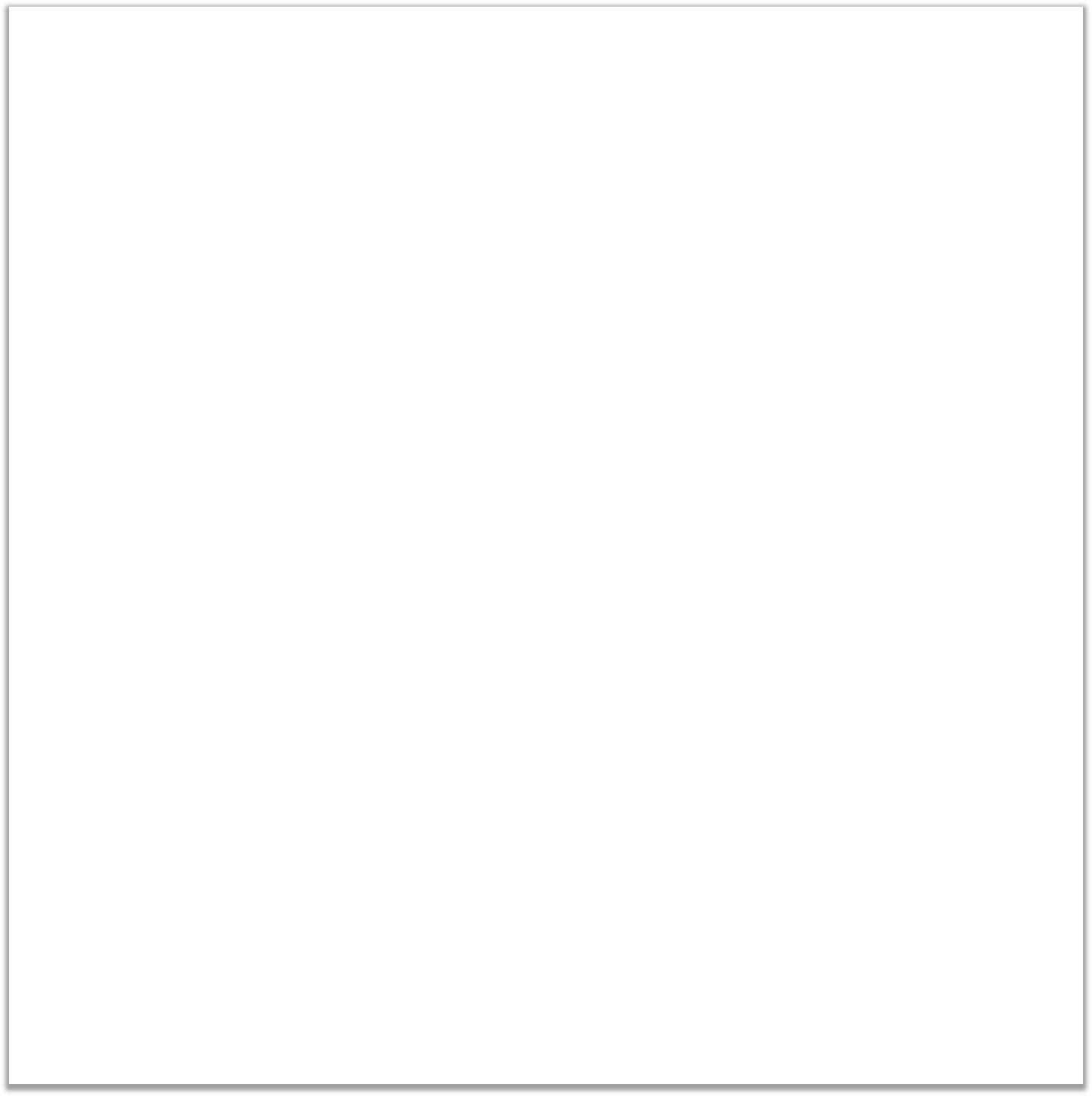 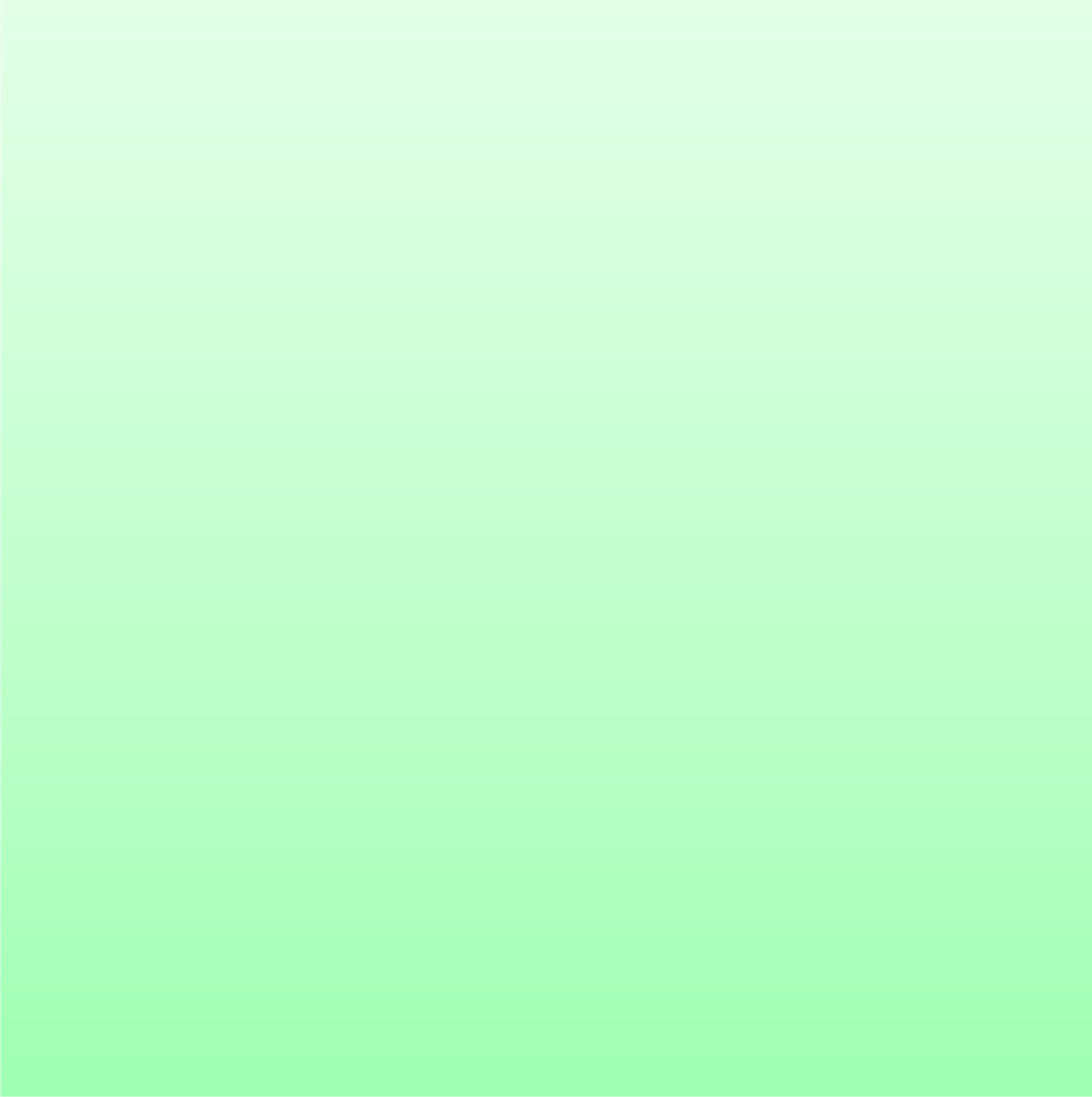 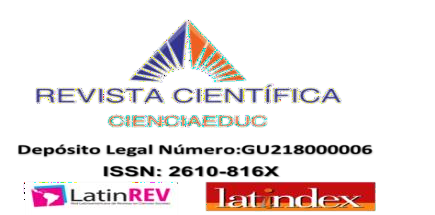 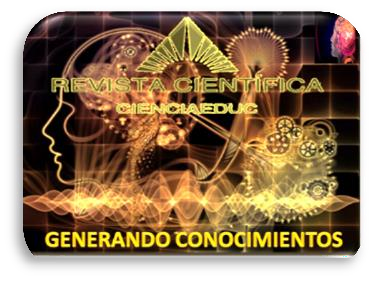 Volumen 4,  Número 1  Enero a Julio 2021
Revista Semestral. Venezuela
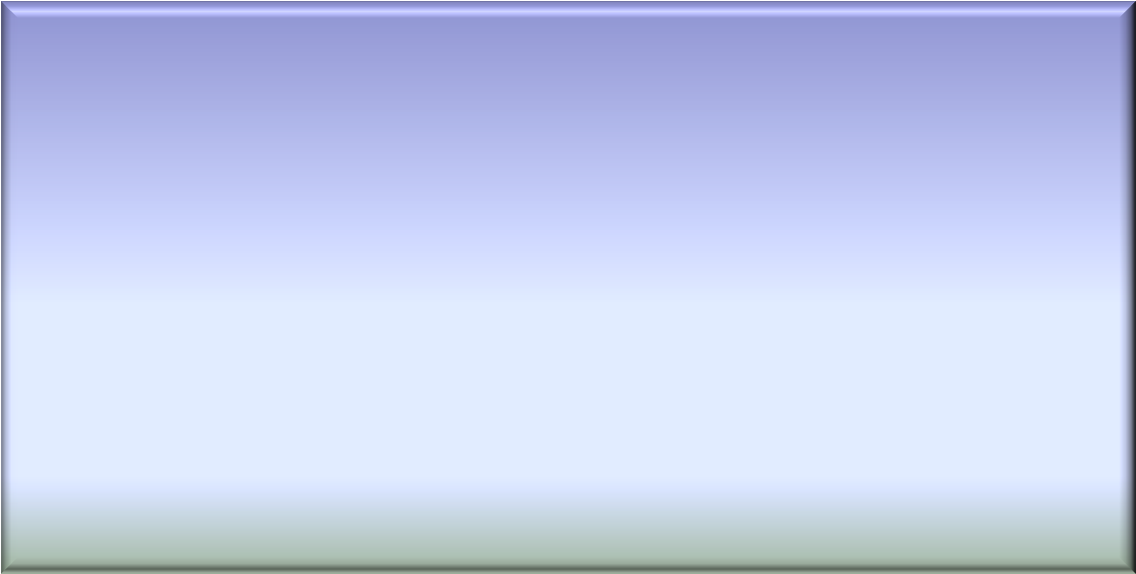 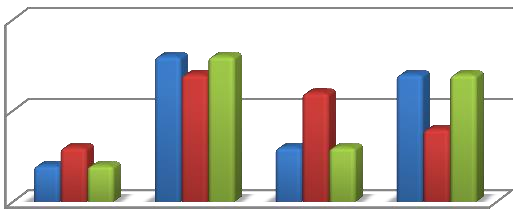 100
Resuelve los problemas aplicando las operaciones básicas de matemática correctamente.
Aplica las competencias
conceptuales adquiridos en el curso para abordar la solución de problemas
Halla la solución de los límites,
derivadas y cálculo de área.
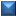 50
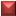 0
%
%
%
%
Logrado
No Logrado
Logrado
No Logrado
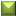 Cálculo I	Cálculo II
Unidades Curriculares
Indicadores aplicados en el diagnóstico
Fuente: Lugo (2019)
En el diagrama de barras se expresan los resultados obtenidos con el diagnostico situacional de saberes. En cálculo I aparece el Saber conocer (la barra azul) igual a la barra verde (saber aplicar) lo que indica que como no dominan las competencias básicas de matemática adquiridas en bachillerato, no lograron la solución del problema. La misma situación se presenta en cálculo II. Con respecto a la barra roja (saber hacer), se demuestra que tanto en cálculo I como en el II, conocen los conceptos adquiridos en los cursos de cálculo, como lo indican los docentes informantes; pero como requieren de las competencias básicas matemáticos adquiridas en bachillerato junto con las competencias conceptuales, procedimentales y actitudinales inherentes de los cursos de cálculo, no pudieron alcanzar la solución correcta de los problemas.
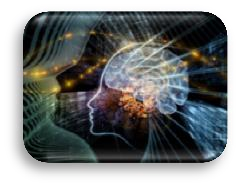 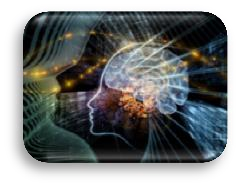 Competencias Básicas Matemáticas para las Unidades Curriculares
Calculo I y II en Estudiantes del Programa Ingeniería Civil: Diagnostico de Saberes desde la Visión Profesional
MSc Carmen Islandia Lugo T.
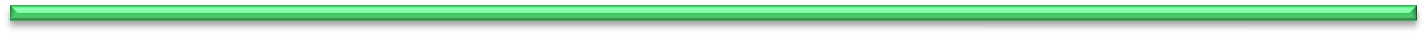 231
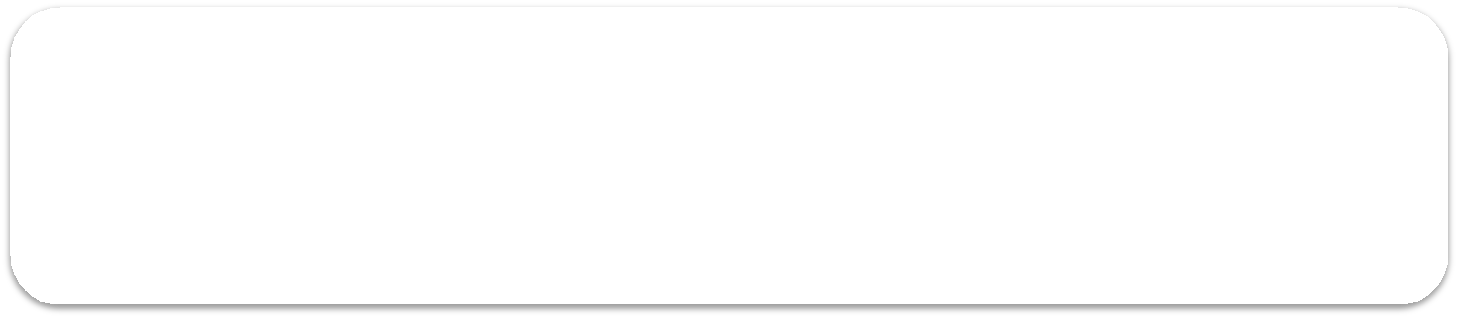 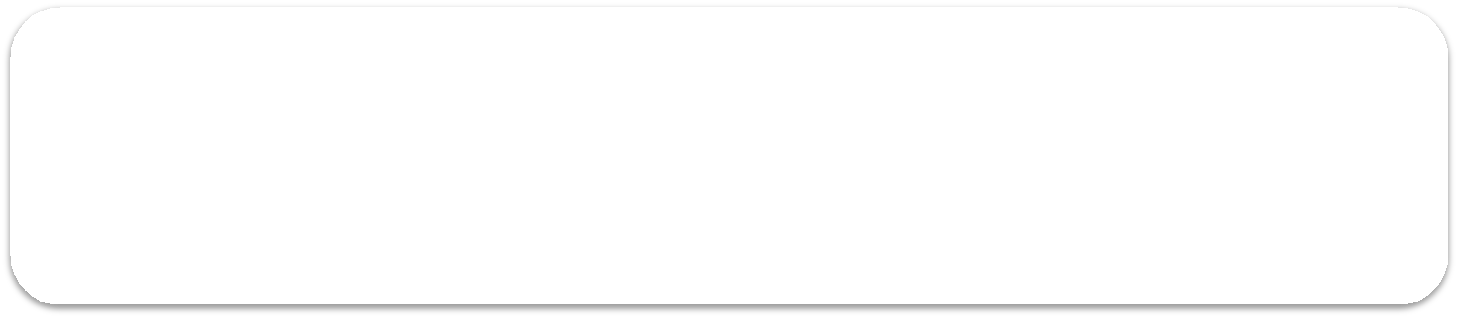 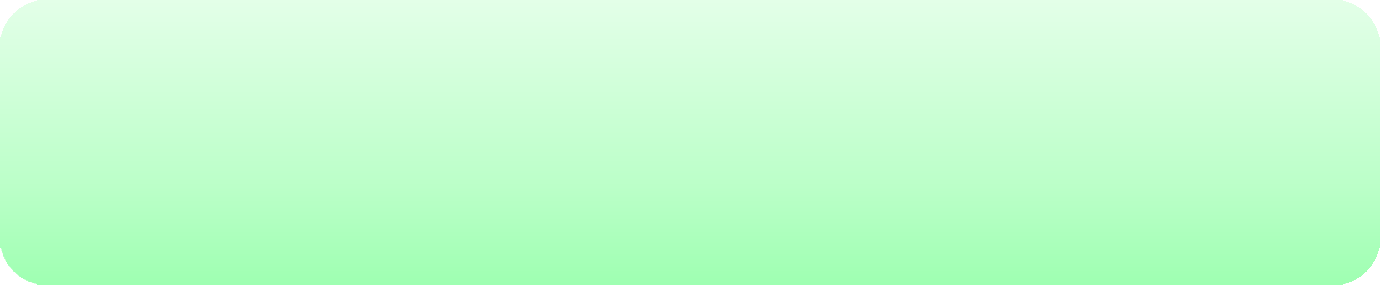 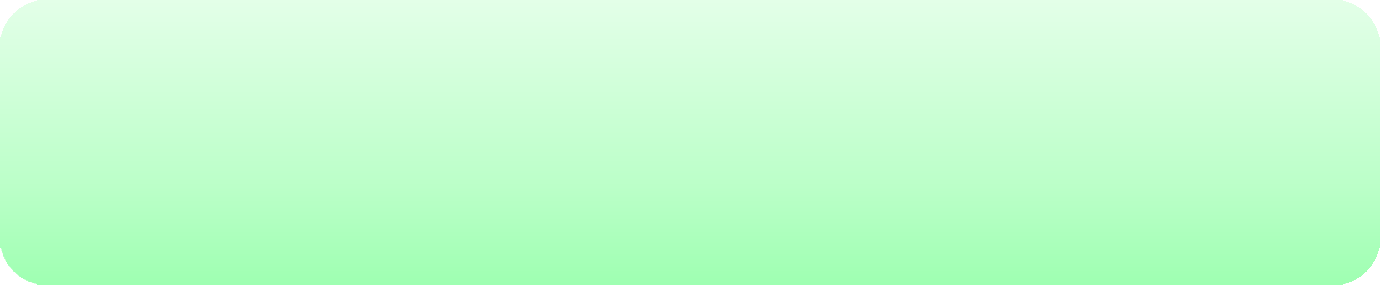 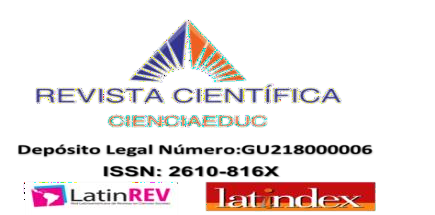 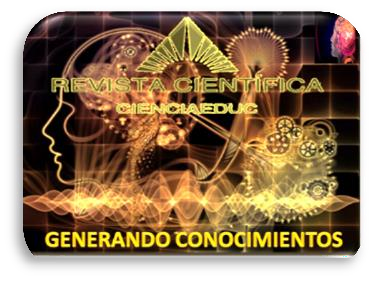 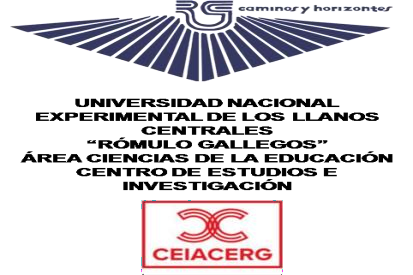 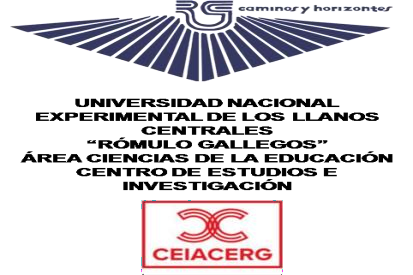 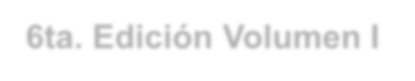 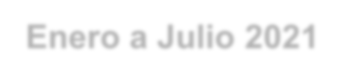 6ta. Edición Volumen I Enero a Julio 2021 Revista Semestral- Venezuela

En este sentido, los estudiante de cálculo I como del  II, debe siempre tener presente los conocimientos previos de matemática básica, con el fin de relacionar los nuevos conocimientos con los anteriormente. También se debe  desarrollar en ellos las competencias básicas matemáticas, haciendo uso de adecuadas estrategias y material didáctico e incorporar la motivación para que el estudiante se interese por aprender el cálculo matemático, ya que es indispensable en las unidades curriculares que cursará posteriormente a lo largo de la carrera de Ingeniería Civil

REFLEXIONES Y RECOMENDACIONES

Con el diagnóstico situacional de saberes se refleja la primera categoría referida a las debilidades en las Competencias Básicas Matemáticas, al contrastar  la categoría con el tratamiento de los informantes para estas debilidades, se devela la falta de estrategias, motivación y didáctica. Se reflexiona al respecto, que la realidad del bajo rendimiento de los estudiantes del programa Ingeniería Civil de la UNERG, puede estar relacionada con los vacíos en las competencias básicas de matemática adquiridas en bachillerato, y en las estrategias instruccionales de los ingenieros  como  docentes  Universitarios.  En  este  sentido,  se  requieren  de  acciones metodológicas y arreglos organizacionales que se planifiquen y desarrollen dentro de una situación de la instrucción, de tal manera de proporcionar al estudiante competencia matemática que contribuyen de manera importante al desarrollo de otras competencias básicas, con el fin de involucrar al estudiante con su realidad y la sociedad, para alcanzar lo expresado en los objetivos, a partir de la cotidianidad del estudiante relacionándola con la carrera de Ingeniería Civil,
El hecho de que los estudiantes ingresan a la universidad con debilidades en las competencias básicas matemática, se convierte en un obstáculo tanto para la adaptación del estudiante nuevo ingreso, como para su motivación. De acuerdo con Morín (1990), cuando se refiere a la necesidad de desarrollar en los seres humanos un pensamiento de la complejidad, el cual debe empezarse por integrar o articular saberes dispersos, se debe integrar y articular en los estudiantes saberes matemáticos. Para reconstruir las competencia básicas de matemática, se debe incorporar nuevos materiales de aprendizaje que permitan a los estudiantes desarrollar sus capacidades para percibir, comprender, asociar, analizar e interpretar los conocimientos adquiridos para enfrentar su entorno, y esto se puede lograr a través de  la sensibilización, motivación y didáctica.
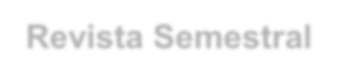 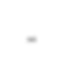 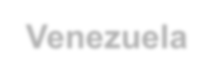 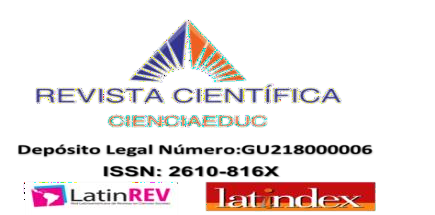 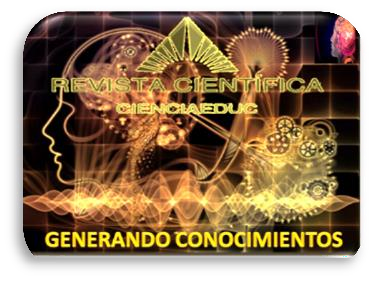 Volumen 4,  Número 1  Enero a Julio 2021
Revista Semestral. Venezuela
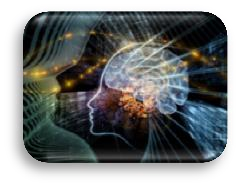 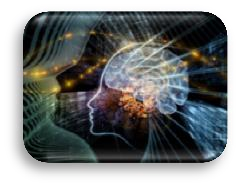 Competencias Básicas Matemáticas para las Unidades Curriculares
Calculo I y II en Estudiantes del Programa Ingeniería Civil: Diagnostico de Saberes desde la Visión Profesional
MSc Carmen Islandia Lugo T.
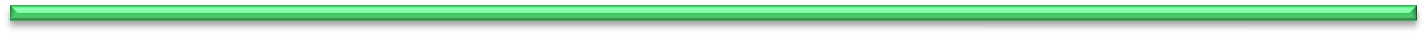 232
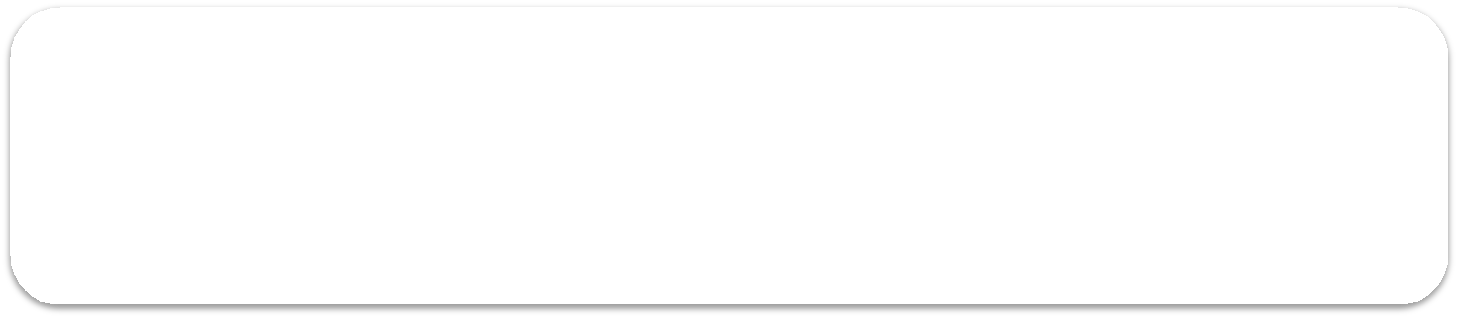 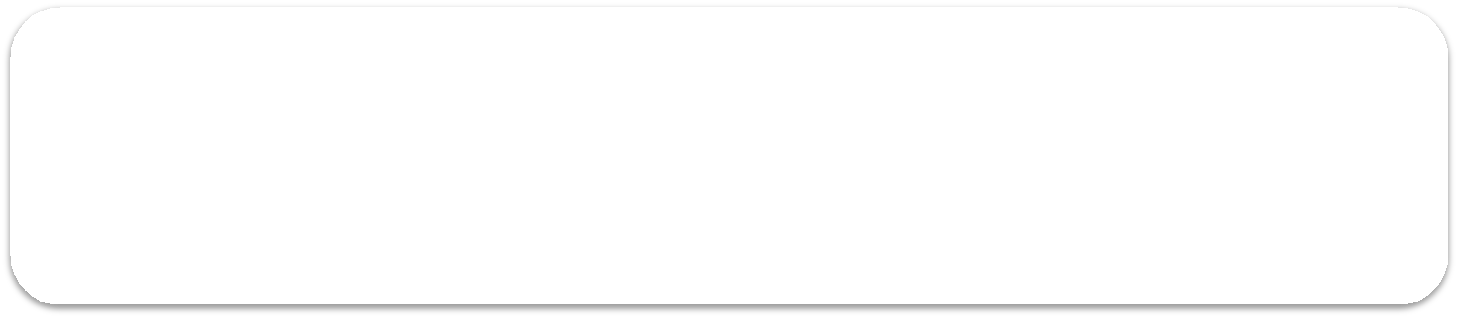 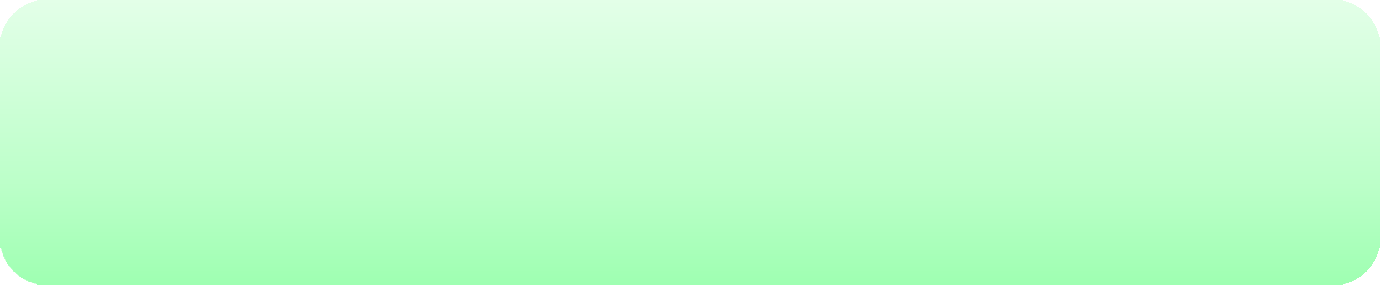 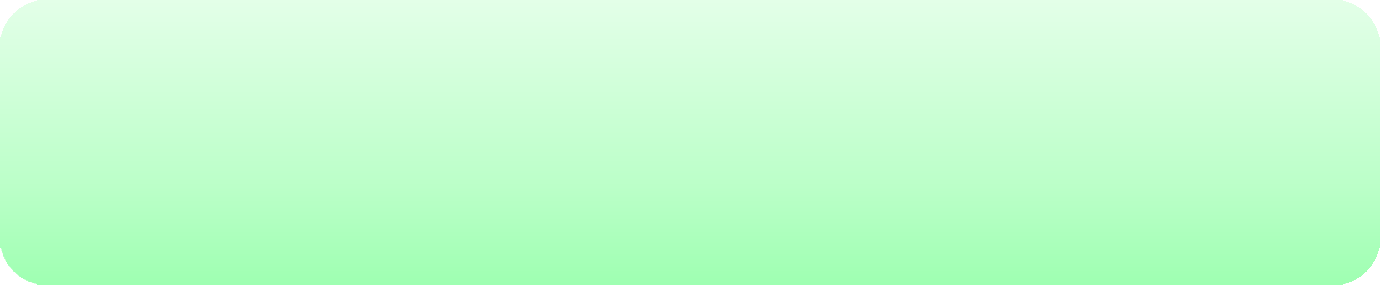 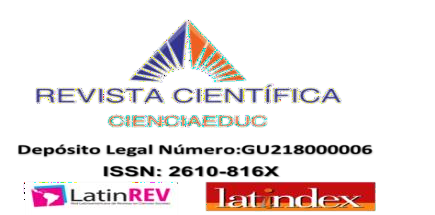 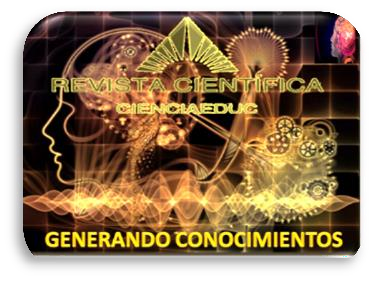 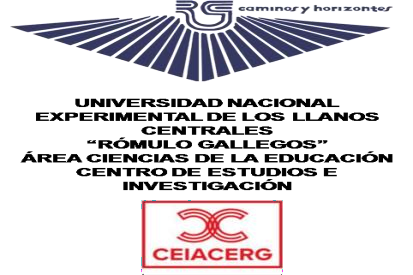 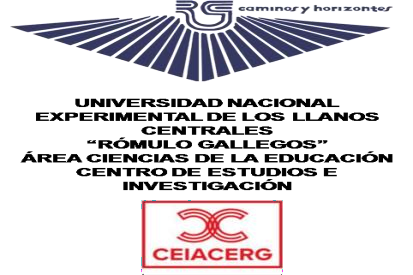 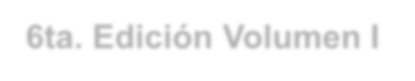 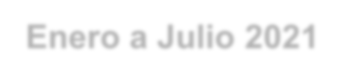 6ta. Edición Volumen I Enero a Julio 2021 Revista Semestral- Venezuela
Con el apoyo de la Teoría de las situaciones didácticas de Brousseau, Considerando la motivación como un factor fundamental para que el estudiante se interese por aprender, ya que el hecho de que el estudiante se sienta contento en su clase, con una actitud favorable y una buena relación con el docente, hará que se motive para aprender.
Dentro de esta perspectiva, se concluye que para reconstruir las competencias Básicas matemáticas se debe incorporar nuevos materiales de aprendizaje que permitan a los estudiantes desarrollar sus capacidades para percibir, comprender asociar, analizar e interpretar los conocimientos adquiridos para enfrentar su entorno, y esto se puede lograr a través de  la sensibilización, motivación y didáctica tomando en cuenta que las Competencias básicas matemáticas, utilizando ejemplos, por medio de dibujos, diagramas o fotografías, para enseñar los conceptos. las cuales son fundamentales en la formación del ingeniero Civil. .
De acuerdo a la experiencia que emerge de los informantes, se pudiera reconstruir las competencias básicas de matemáticas que el estudiante nuevo ingreso amerita para cursar la unidades curriculares Calculo I y II,  con un curso previo al primer semestre, a fin de mejorar el rendimiento académico y motivar al estudiante con el estudio del cálculo, tratando en estos cursos de vincular los problemas con la realidad que va a vivir como futuro Ingeniero civil. Con este curso se pretende que el estudiante adquiera las competencias básicas matemáticas como un conjunto de saberes desde la visión profesional de los Ingenieros Civiles.
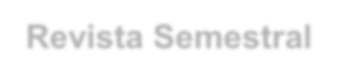 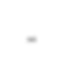 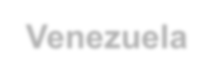 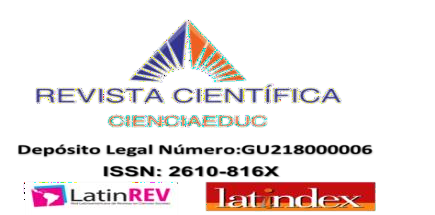 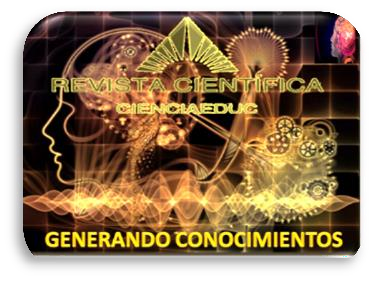 Volumen 4,  Número 1  Enero a Julio 2021
Revista Semestral. Venezuela
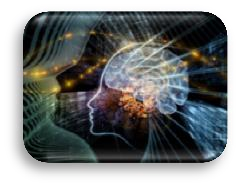 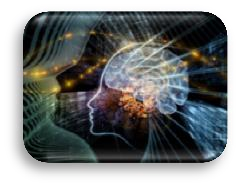 Competencias Básicas Matemáticas para las Unidades Curriculares
Calculo I y II en Estudiantes del Programa Ingeniería Civil: Diagnostico de Saberes desde la Visión Profesional
MSc Carmen Islandia Lugo T.
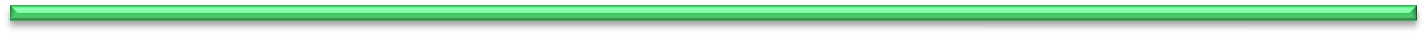 233
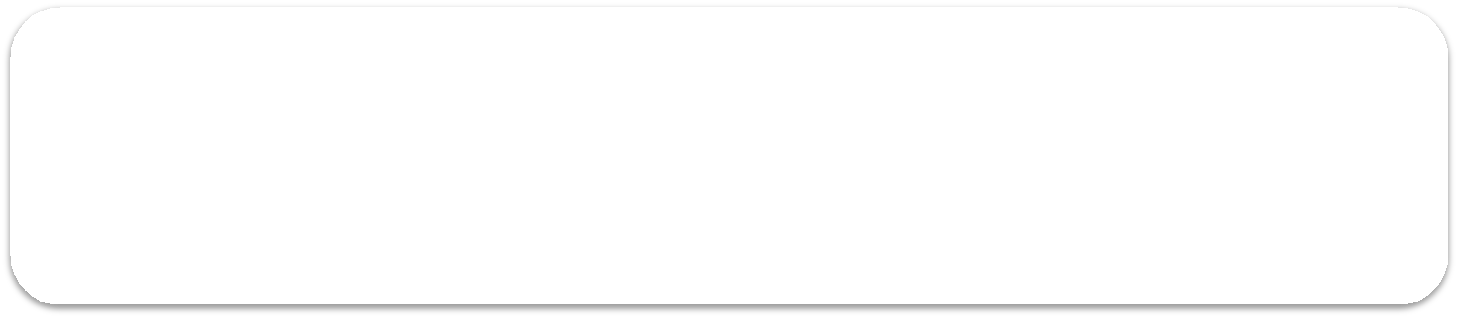 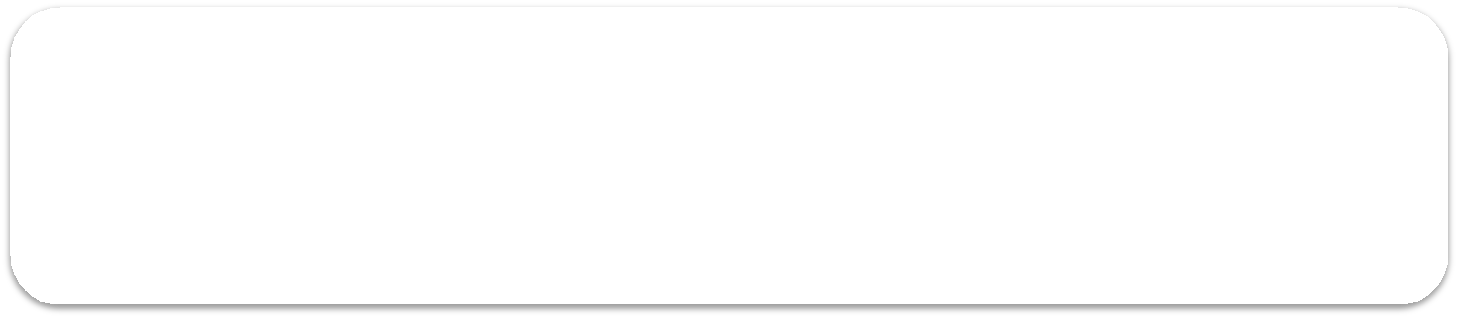 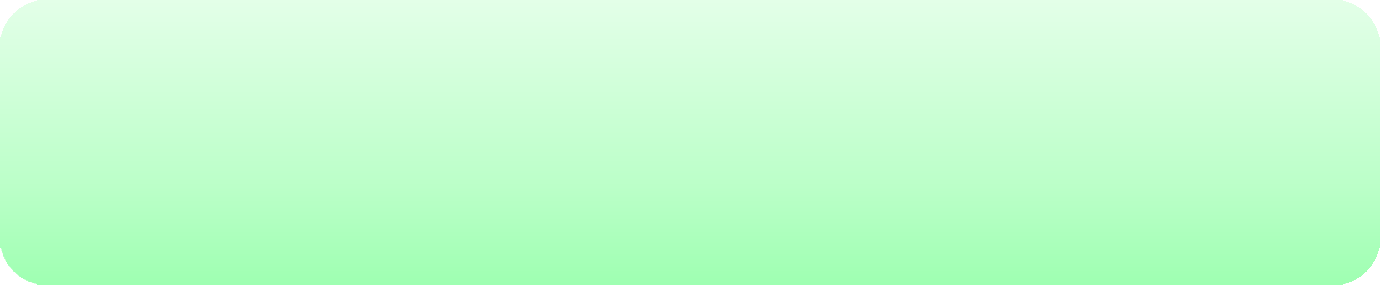 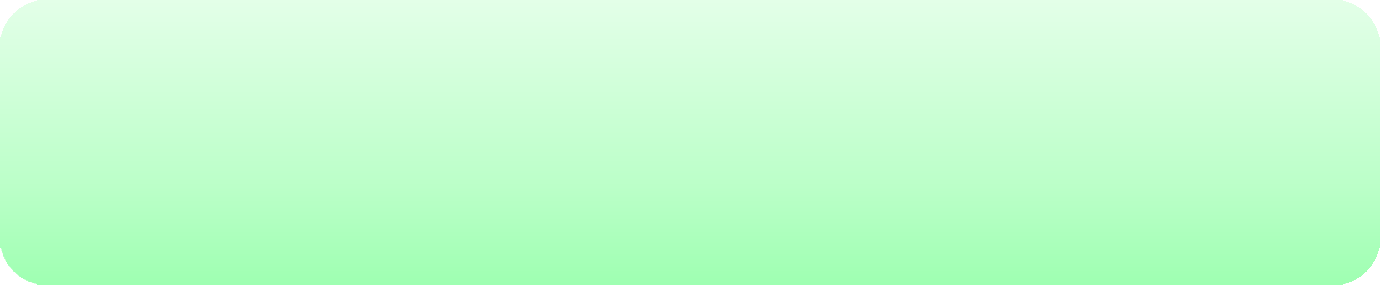 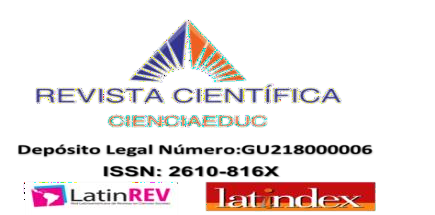 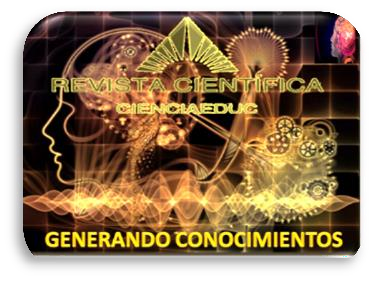 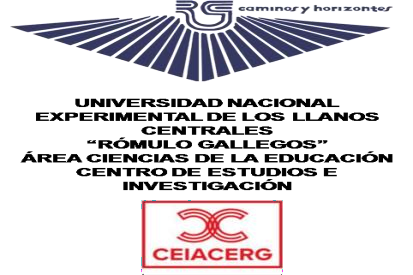 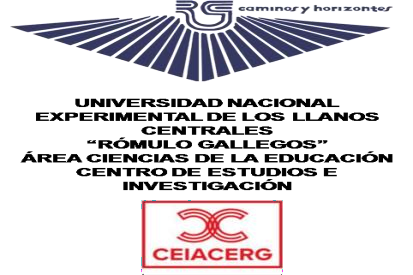 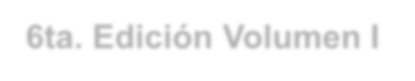 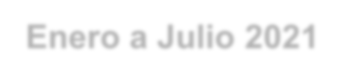 6ta. Edición Volumen I Enero a Julio 2021 Revista Semestral- Venezuela

REFERENCIAS BIBLIOGRÁFICAS

Brousseau G. (2010). Las Barreras Epistemológicas y la enseñanza. Construcción del conocimiento. Obstáculos	y	conflicto.	Université	Bordeaux	I.	Disponible	en http://guybrousseau.com/wpcontent/uploads/2010/09/Les_obstacles_epistemologiques_et_la_didacti que_des_mathematiques89
		. (1998). Teoría de Situaciones, respuestas a las preguntas de los participantes de I´U.E.; en Norfalise, R. (comp.) Actas de Ia Universidad La Rochelle Charante-Maritime.
Martínez; M (1998). La investigación cualitativa etnográfica en educación. Manual Práctico – Teórico.
Editorial Trillas, Caracas
Morín, E. (1990). Introducción al Pensamiento Complejo. España: Gedisa Editorial.
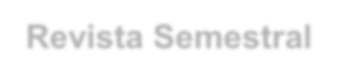 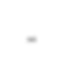 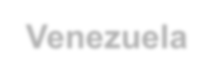 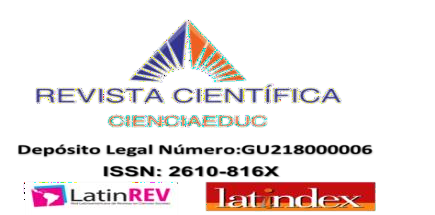 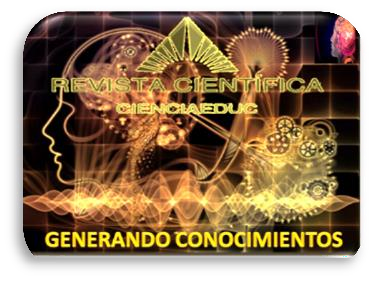 Volumen 4,  Número 1  Enero a Julio 2021
Revista Semestral. Venezuela
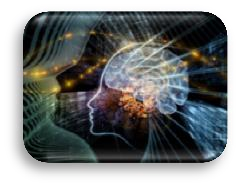 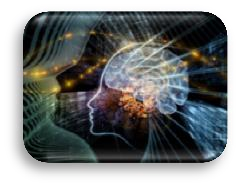 Competencias Básicas Matemáticas para las Unidades Curriculares
Calculo I y II en Estudiantes del Programa Ingeniería Civil: Diagnostico de Saberes desde la Visión Profesional
MSc Carmen Islandia Lugo T.
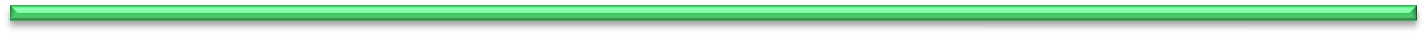 234
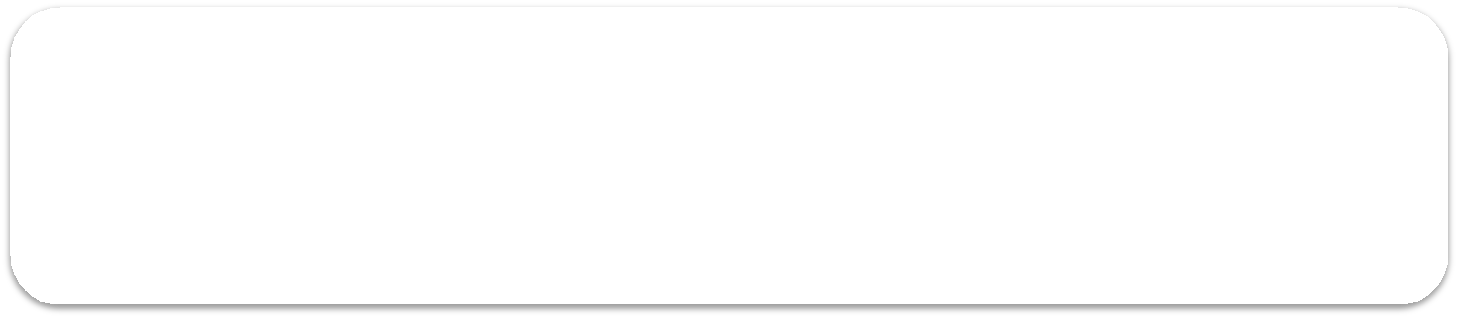 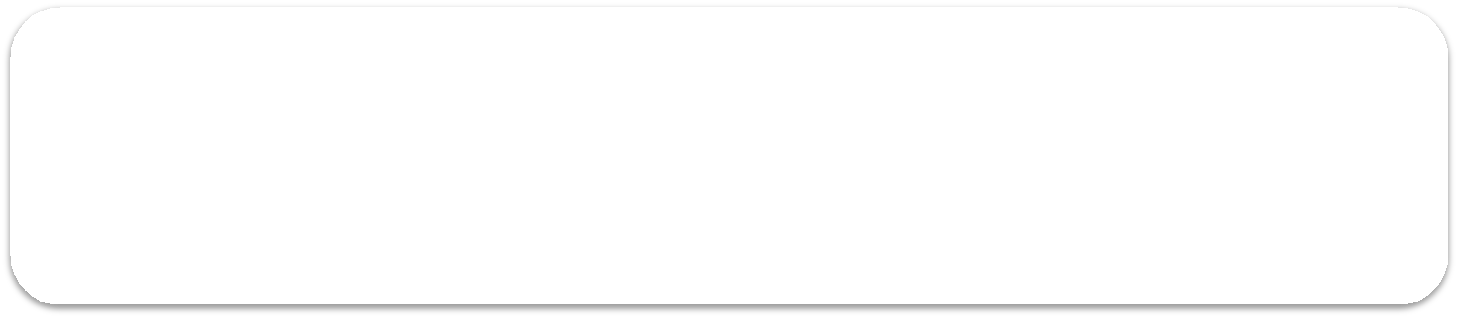 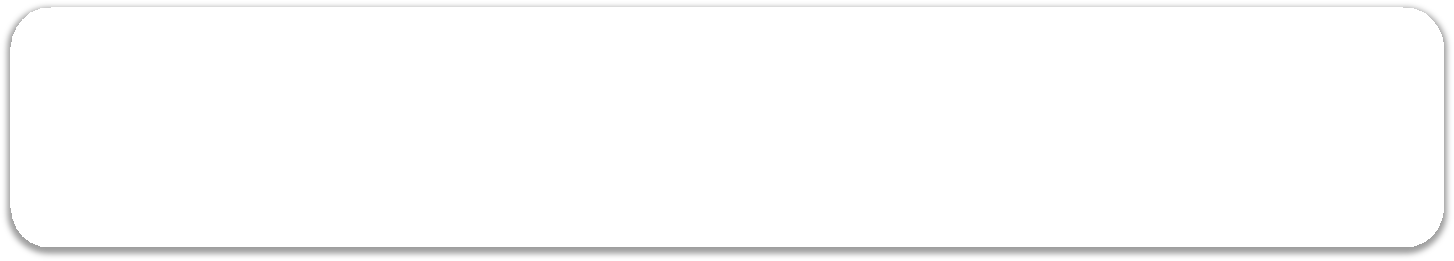 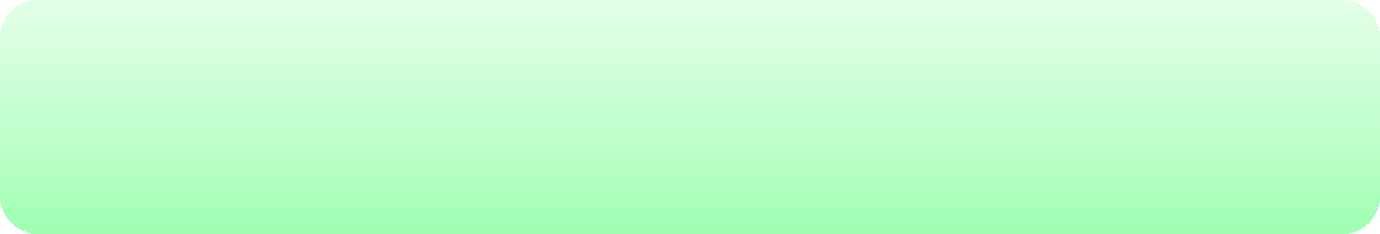 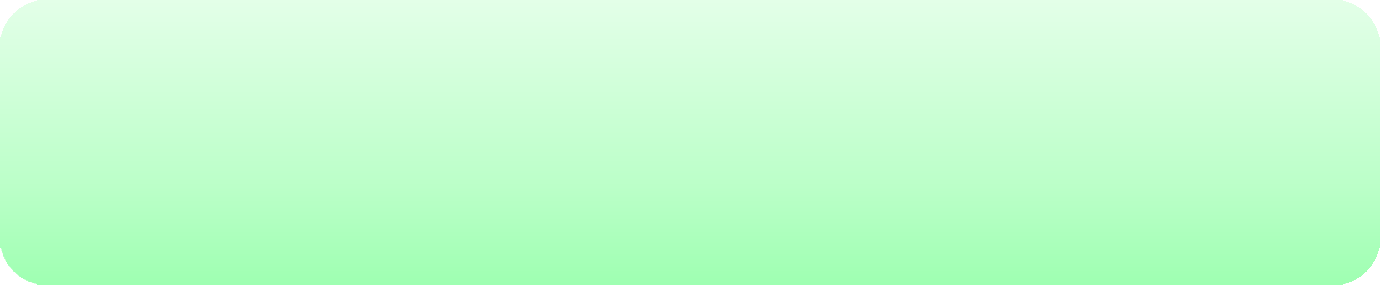 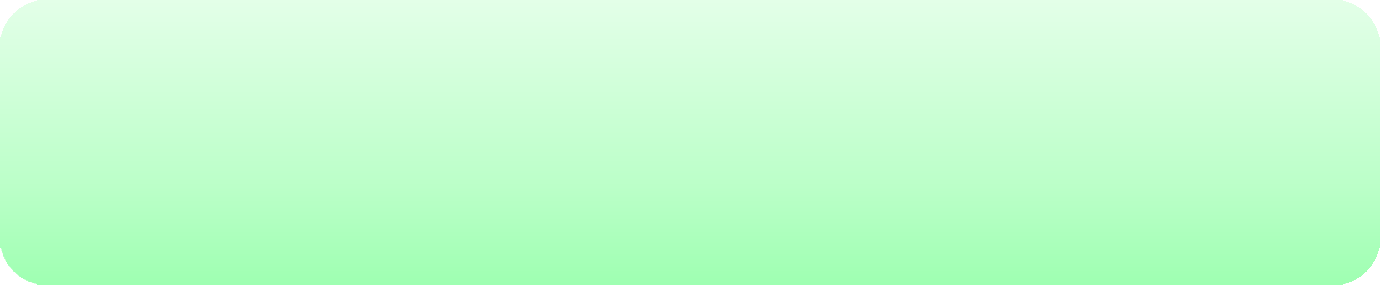 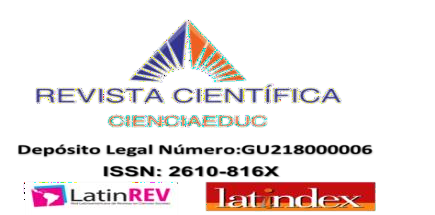 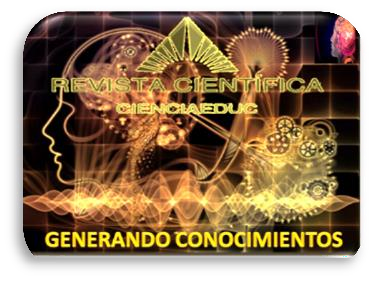 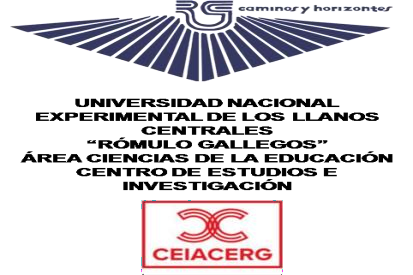 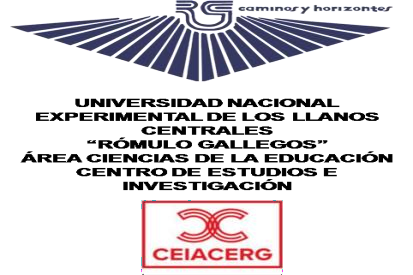 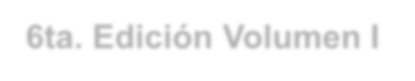 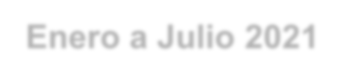 6ta. Edición Volumen I Enero a Julio 2021
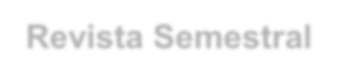 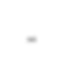 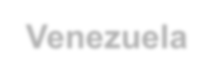 Revista Semestral- Venezuela
Para citar este artículo
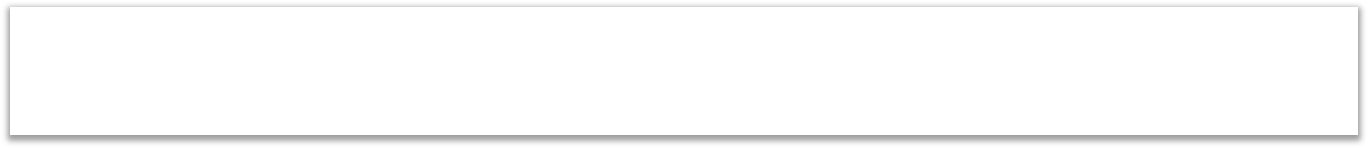 Lcda. Joan del C. Bernet B/ MSc. María Gabriela Torres Suárez
Universidad Nacional Experimental de los Llanos Centrales Rómulo Gallegos (UNERG)- Venezuela)
Correo Electrónico: mgts4ever@gmail.com
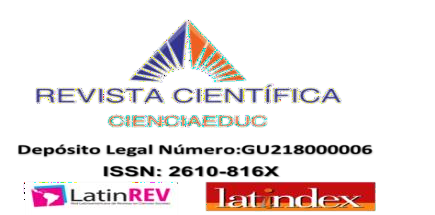 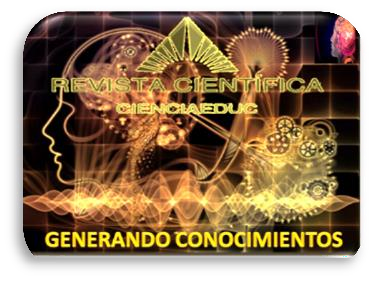 Como citar este artículo: Joan del C. Bernet B y MSc. María G. Torres Suárez (2021), “Bola E´fuego: Estrategia Didáctica para la Difusión de la Tradición Oral Venezolana” I (1-12)
Recibido: Septiembre 2020
Revisado: Octubre	2020
Aceptado: Octubre 2020
Bola E´fuego: Estrategia Didáctica para la Difusión de la Tradición Oral Venezolana RESUMEN
Esta investigación surge con la intención de elaborar una propuesta didáctica para la enseñanza de la tradición oral como Patrimonio Cultural intangible venezolano en el área de formación de “Arte y Patrimonio” de 1er. año de Educación Media, mediante el uso de la ilustración como estrategia creativa. Se empleó un enfoque metodológico cuantitativo de tipo documental y de campo, utilizando como instrumento de recolección de información un cuestionario con preguntas dicotómicas y de selección simple, aplicado a una población muestral de 10 jóvenes, con edades comprendidas entre los 12 a 14 años, estudiantes del 1er. año de la Unidad Educativa “José Ignacio Cabrujas”, ubicada en la ciudad de Caracas (Municipio libertador), Distrito Capital; obteniendo mediante un diagnóstico la confirmación de su desconocimiento generalizado sobre el tema. La escogencia de las historias, se realizó bajo el criterio de selección según su origen y discurso simbólico, priorizando aquellas historias menos conocidas, resultando en un recopilatorio digital en formato PDF titulado “Bola e’ Fuego. Selección ilustrada de relatos de la tradición oral venezolana” basado en versiones de autores reconocidos y, en algunos casos, en nuevas versiones creadas por las autoras a partir de diversas adaptaciones. Éste fue presentado a la población estudiada, realizando posteriormente la evaluación de su impacto en la construcción de aprendizajes en el aula.

Descriptores: Patrimonio intangible, educación media, venezolanidad, tradición oral, ilustración, gestión, difusión, historias, relatos, adolescentes.

Reseña Biográfica: Joan del C. Bernet B. Lcda. en Artes, Lcda. en Educación (UCV). Gestora cultural, productora y consultora externa de festivales y eventos.
María G. Torres S., Lcda. en Artes, Lcda. en Educación (UCV). MSc. en Gerencia Administrativa
(UNERG). Docente (contratado) y Promotor Cultural de la UNERG.
Volumen 4,  Número 1  Enero a Julio 2021
Revista Semestral. Venezuela
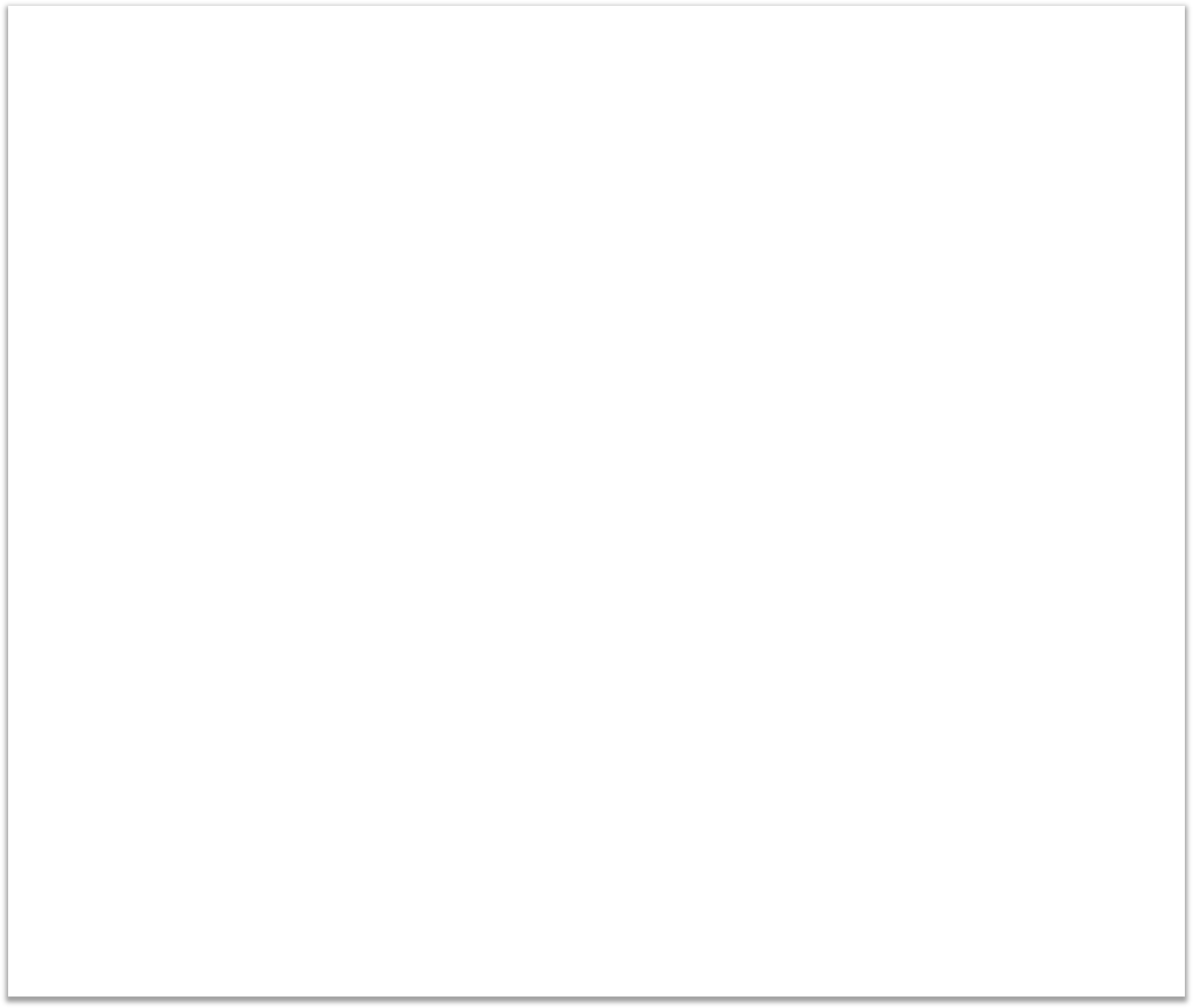 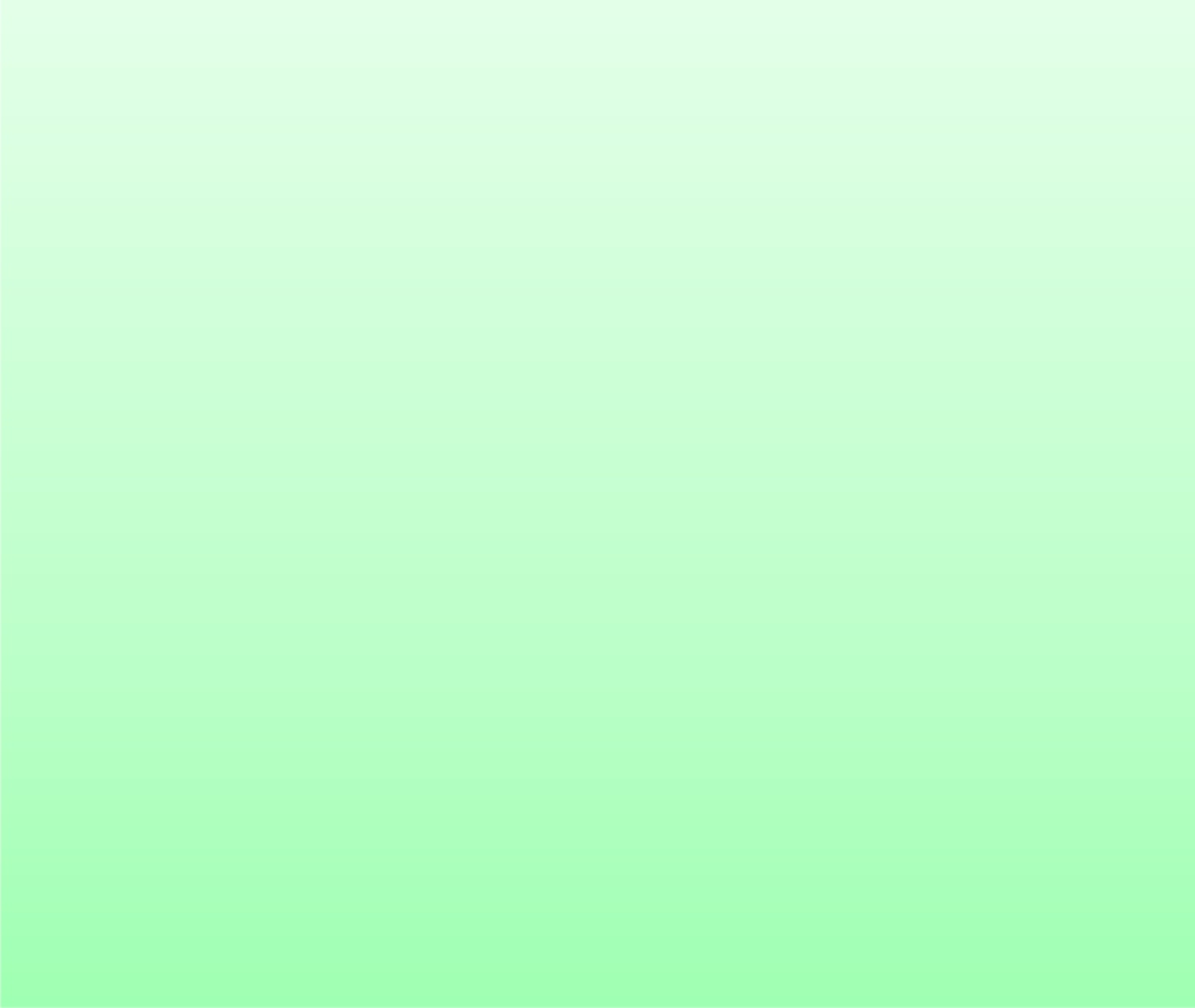 235
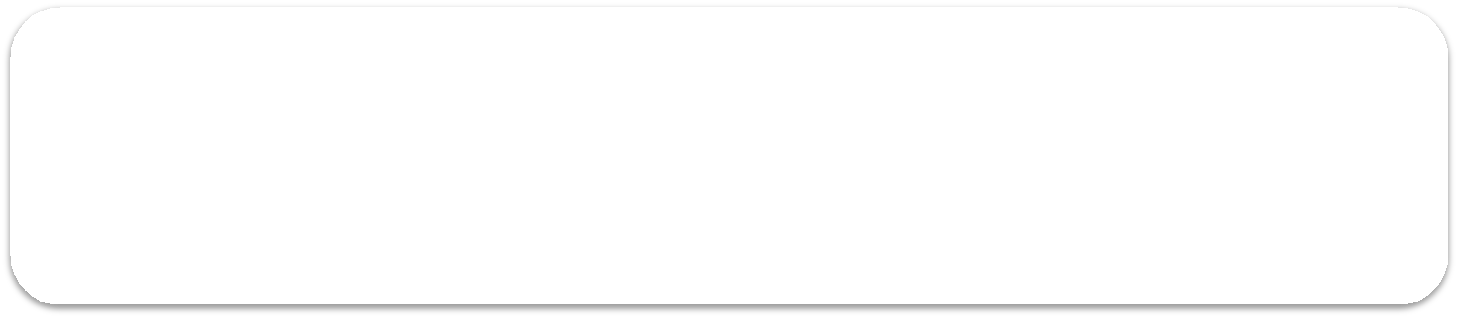 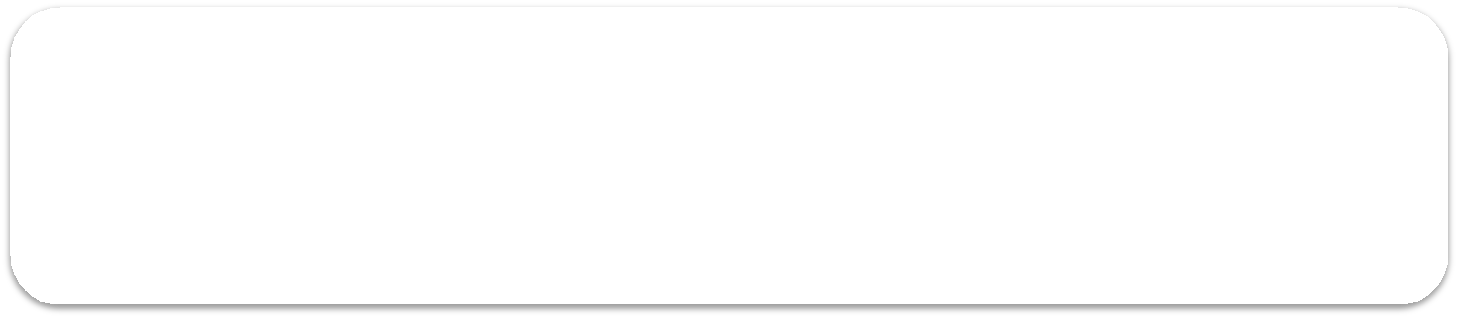 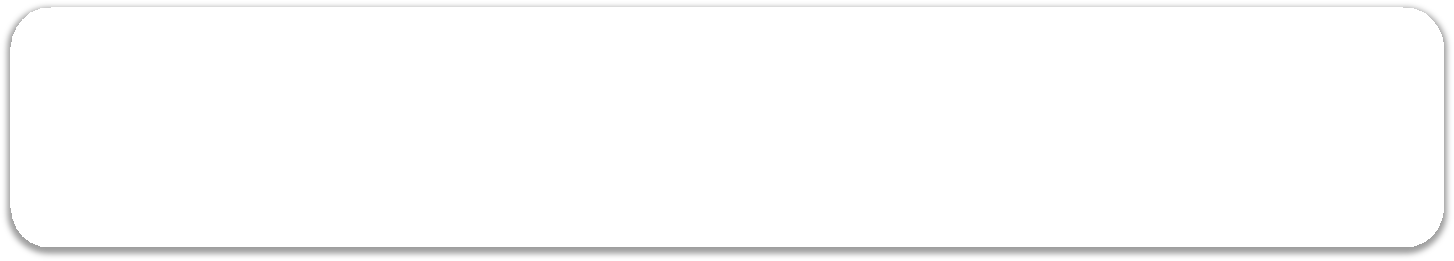 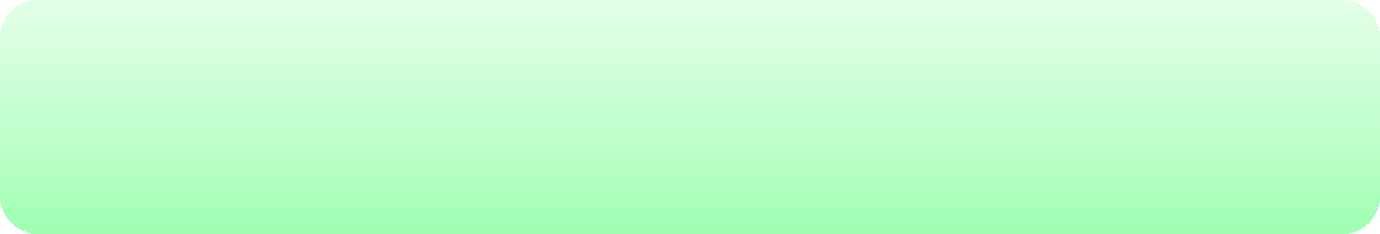 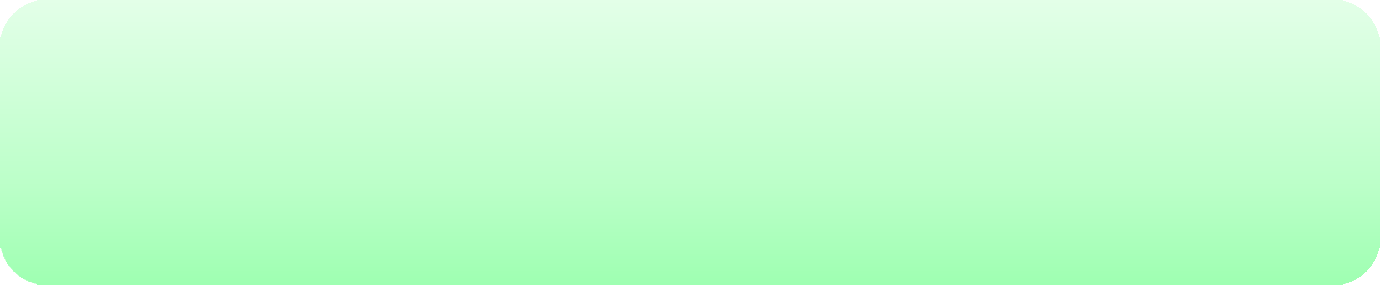 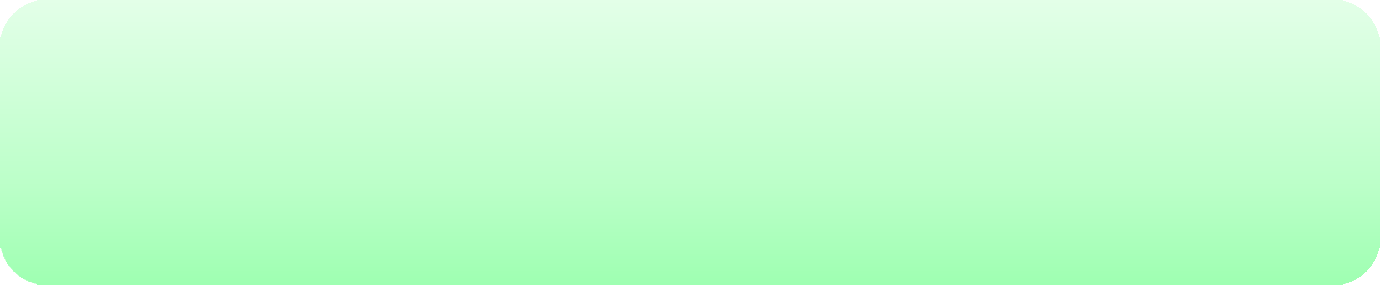 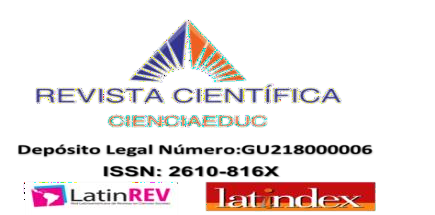 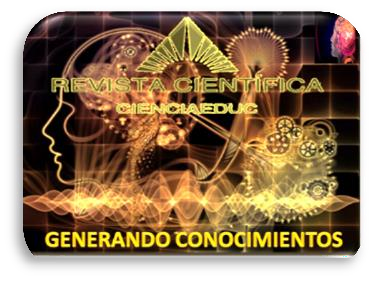 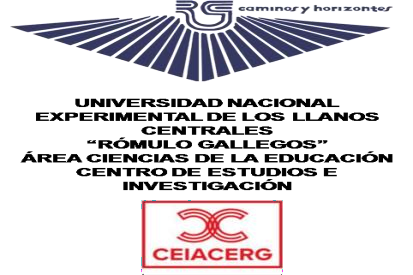 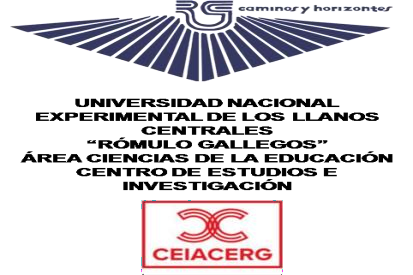 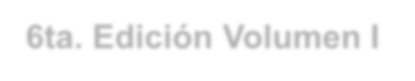 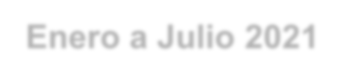 6ta. Edición Volumen I Enero a Julio 2021
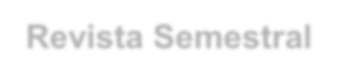 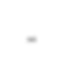 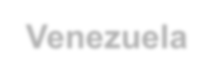 Revista Semestral- Venezuela
Para citar este artículo
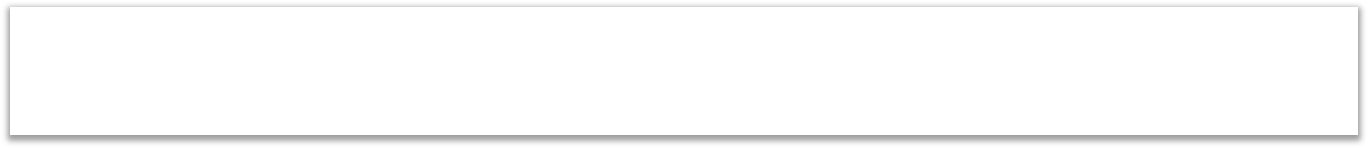 Lcda. Joan del C. Bernet B/ MSc. María Gabriela Torres Suárez
Rómulo Gallegos National Experimental University of the Central Plains (UNERG) - Venezuela)
Email: mgts4ever@gmail.com
How to cite this article: Joan del C. Bernet B y MSc. María G. Torres Suárez (2021), “Fire Ball: Didactic Strategy For The Dissemination Of The Venezuelan Oral Tradition” I (1-12)
Received: September 2020
Revised: October 2020
Accepted: October 2020
Fire Ball: Didactic Strategy For The Dissemination Of The Venezuelan Oral Tradition ABSTRACT
This research was designed to elaborate a didactic proposal for the teaching of oral tradition as Venezuelan Intangible Cultural Heritage in the training area of "Art and Heritage" of 1st. year of High School, using illustration as a creative strategy. A quantitative methodological approach of documentary and field type was used, as an instrument to collect information was implemented, a questionnaire with dichotomous questions and simple selection, applied to a sample population of 10 young people, aged between 12 to 14 years old, who are students from 1st. year of the José Ignacio Cabrujas Educational Institution, located in Caracas City (Libertador Municipality), Capital District; obtaining by means of a diagnosis the confirmation of their general ignorance on the subject. The choosing process of the stories was made under the criteria of selection according to their origin and symbolic discourse, prioritizing those less well-known stories, resulting in a digital compilation in PDF format entitled “Bola e’ Fuego”. Illustrated selection of stories from the Venezuelan oral tradition based on versions by recognized authors and, in some cases, on new versions created by the authors of the article from various adaptations. This was presented to the studied population, subsequently evaluating its impact on the construction of learning in the classroom.

Descriptors:  Intangible  heritage,  secondary  education,  Venezuelan,  oral  tradition,  illustration, management, dissemination, stories, stories, adolescents.

Biographical Review: Joan del C. Bernet B. Lcda. in Arts, Lcda. in Education (UCV). Cultural manager, producer and external consultant for festivals and events.
María G. Torres S., Lcda. in Arts, Lcda. in Education (UCV). MSc. in Administrative Management (UNERG). Teacher (hired) and Cultural Promoter of the UNERG.
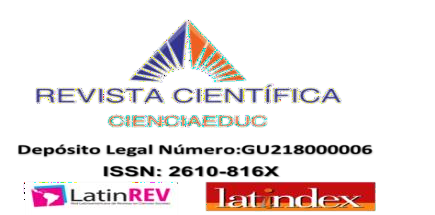 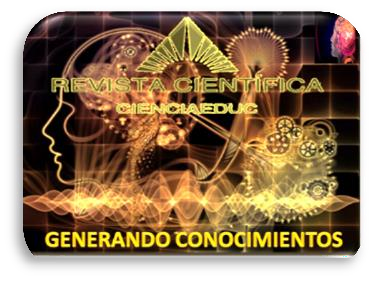 Volumen 4,  Número 1  Enero a Julio 2021
Revista Semestral. Venezuela
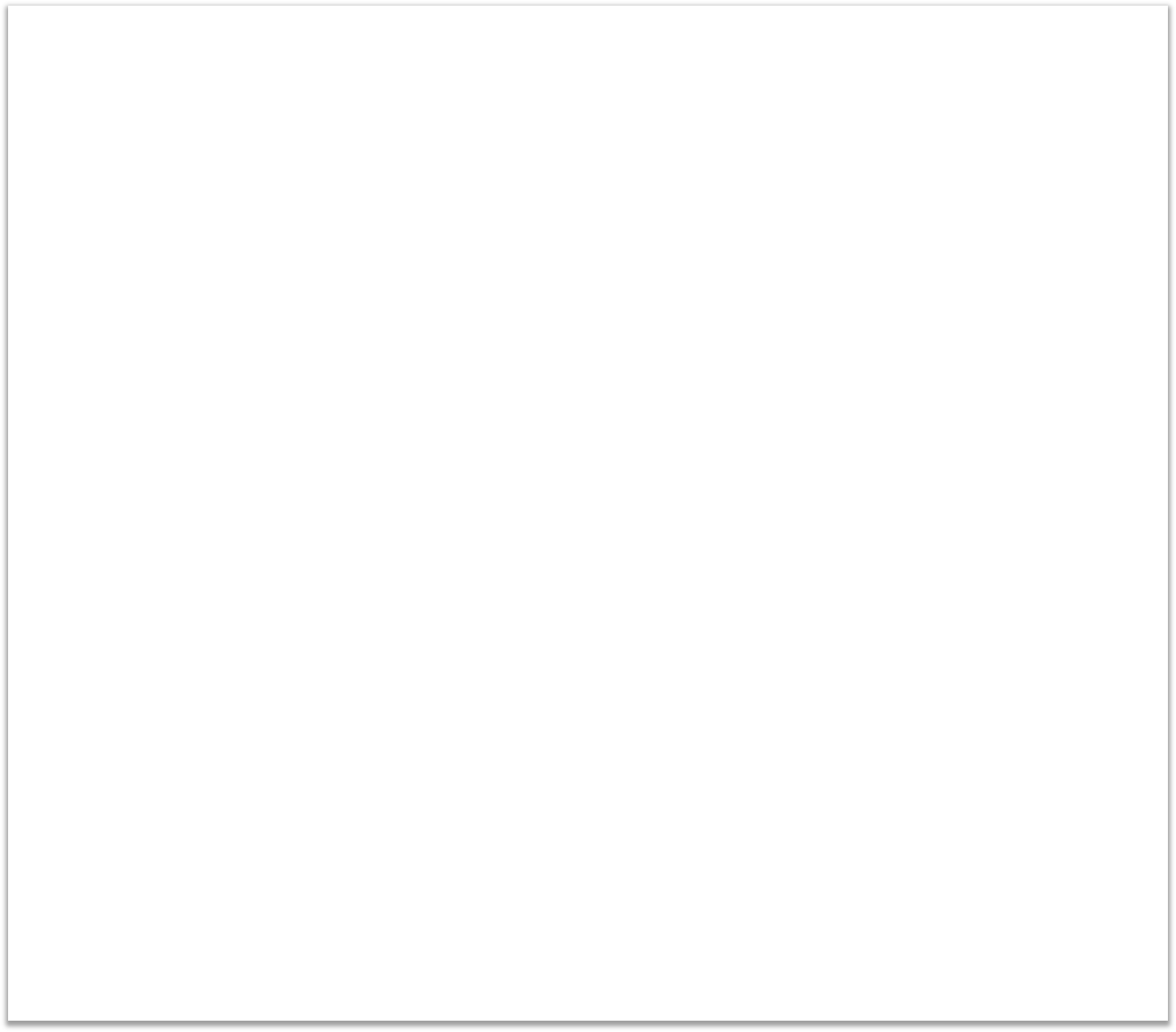 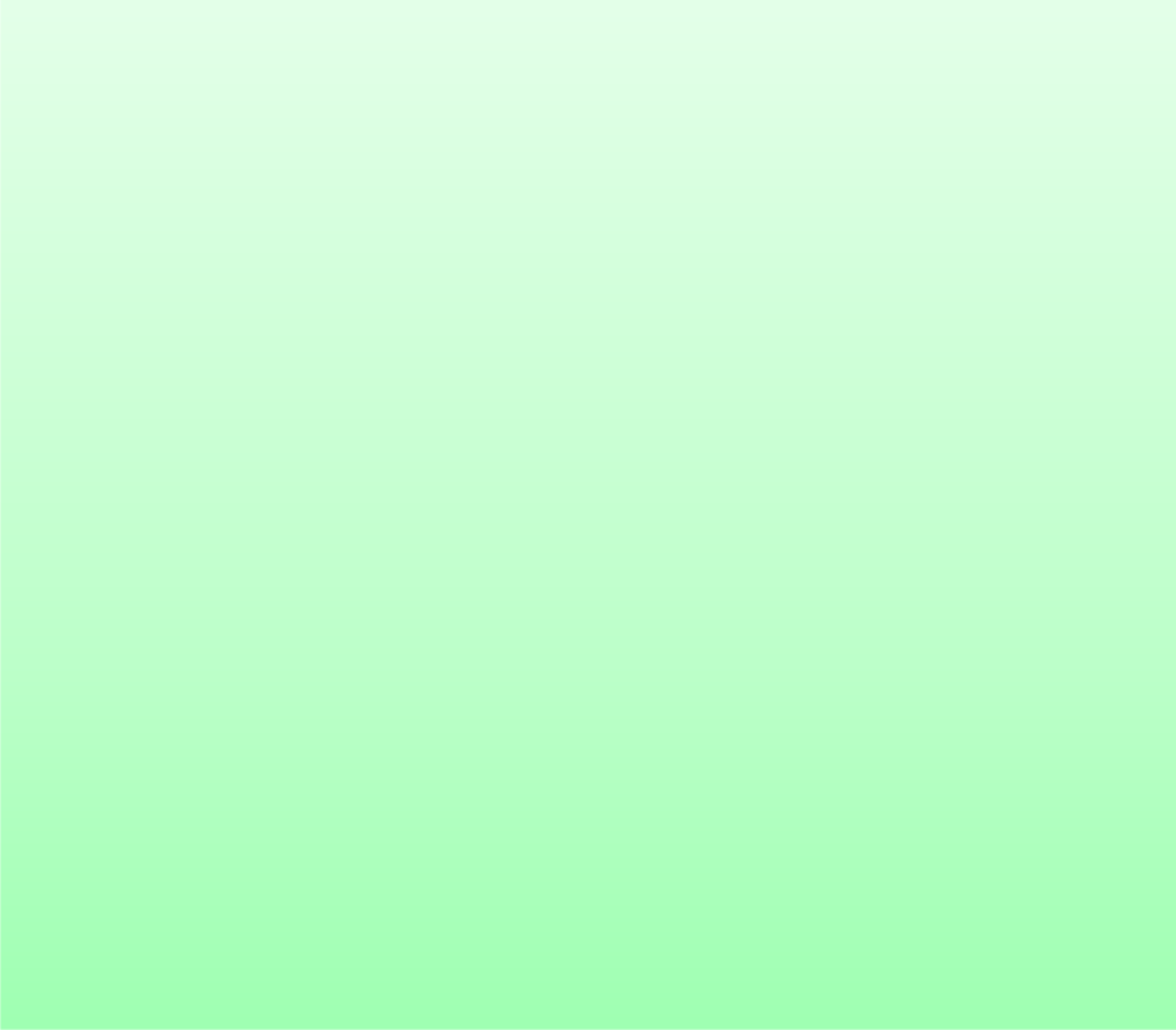 236
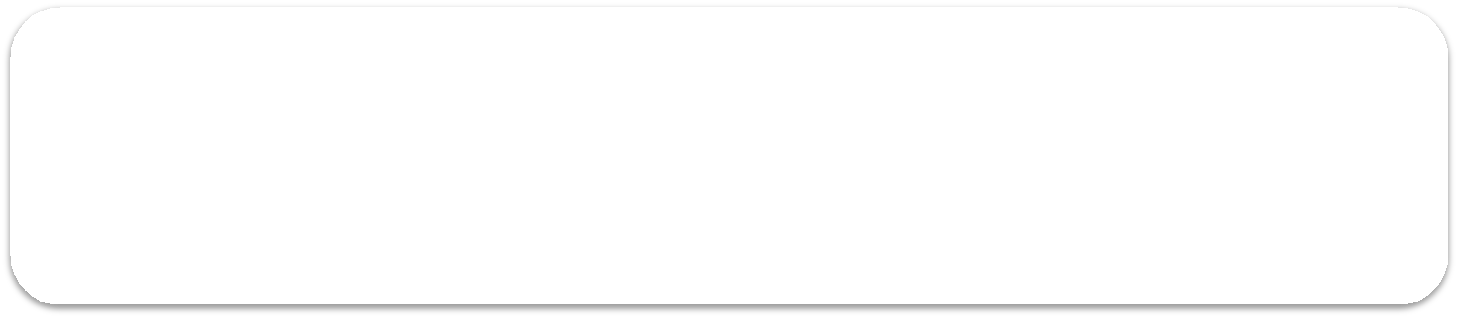 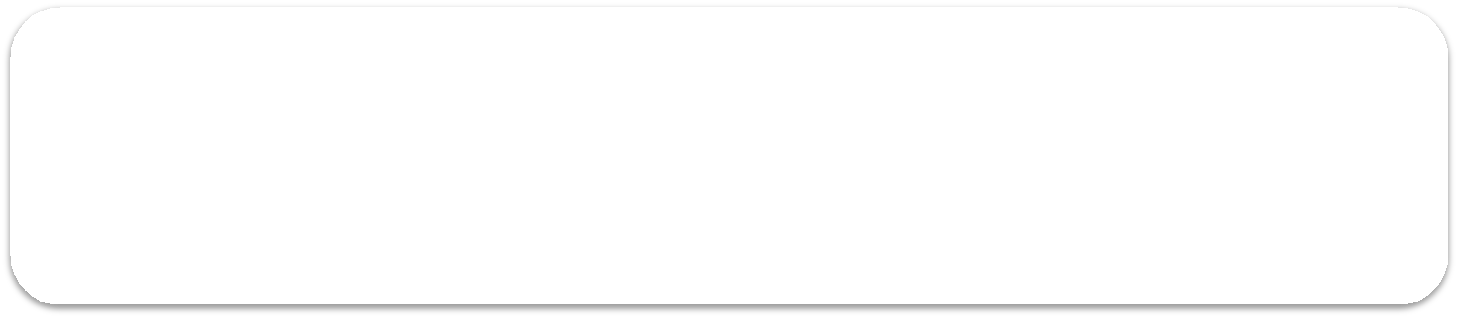 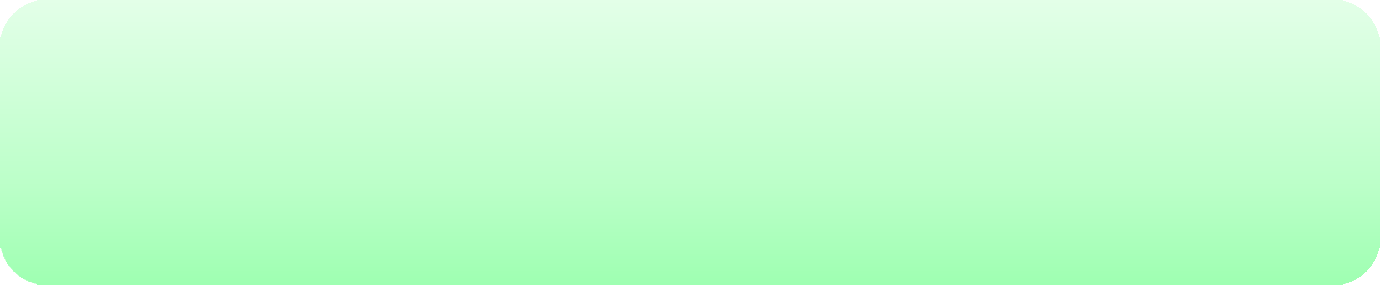 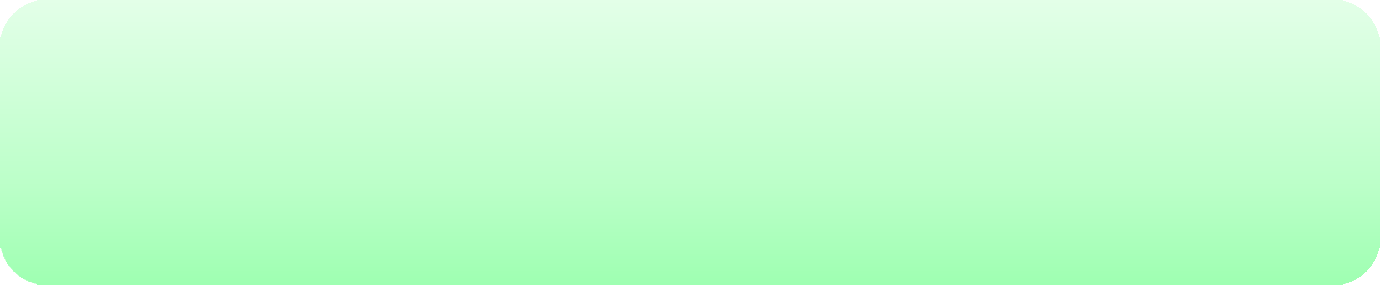 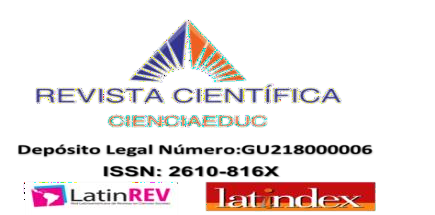 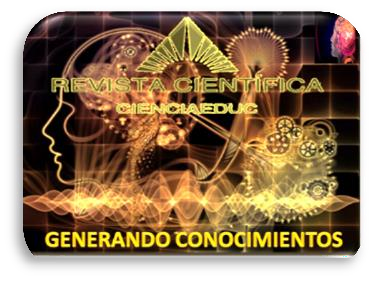 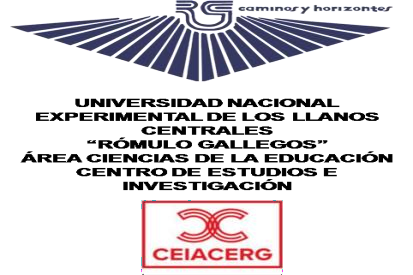 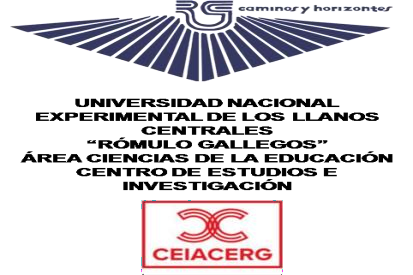 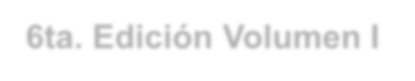 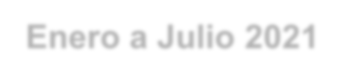 6ta. Edición Volumen I Enero a Julio 2021 Revista Semestral- Venezuela

INTRODUCCIÓN

Desde la perspectiva constructivista la educación se concibe como un proceso de formación integral, coherente y eficaz, en contribución al desarrollo personal de los individuos mediante la aprehensión de valores comunes como la soberanía. En este sentido, a los sistemas educativos les corresponde establecer en sus diseños curriculares fines y principios que rigen la formación de los ciudadanos a partir de la construcción de conceptos comunes, a través de metodologías acordes  con  los  contextos  históricos  de  los  participantes  inmersos  en  el  proceso  de enseñanza/aprendizaje, por ende, la praxis didáctica procurará el diseño de técnicas y métodos de enseñanza que contribuyan con la consecución de este proceso.
El Sistema Educativo Venezolano, de acuerdo con el artículo 102 de la Constitución (1999), concibe la educación como un servicio público “consustanciado con los valores de la identidad nacional y con una visión latinoamericana y universal” (p. 34). En concordancia, las instituciones educativas están llamadas a abordar el conjunto de bienes culturales y naturales, tangibles e intangibles, generados local y nacionalmente, los cuales forman parte del patrimonio cultural nacional que, se presume, debe ser transmitido de generación en generación como parte de los saberes necesarios y básicos para garantizar la formación de un ciudadano con sentido crítico, así como plena conciencia histórica cultural.
No obstante, la noción de patrimonio cultural, específicamente la de tradición oral venezolana como patrimonio cultural intangible, es abordada en el aula como una idea abstracta, que poco refleja la construcción del presente y sus creencias; presentándose, además, a través de contenidos aislados y de forma memorística. Aunado a esto, el lenguaje usado en textos referentes a tradición oral o en divulgaciones académico/formales, se encuentra cargado de tecnicismos o es poco atractiva para la población adolescente didácticamente hablando, como es el caso, por ejemplo, de publicaciones escolares de “Educación Artística”, compilaciones de la tradición oral como “¡Vuelven los fantasmas!”, el “Diccionario de Fantasmas, misterios y leyendas de Venezuela” o de los Catálogos de Patrimonio Cultural Venezolano; que contienen conceptos estereotipados muy distantes de la idiosincrasia y cultura venezolana, y que además no dan cabida al desahogo sentimental ni a la búsqueda del efecto estético.
Lo anterior, evidencia una escasez de estrategias de enseñanza creativa, indispensables para el desarrollo de éste tipo de contenidos, lo que de alguna manera, de acuerdo con Navarro (2011), ha contribuido a la merma del significado de los mismos y, por consiguiente, al interés de las nuevas generaciones por las tradiciones como las orales, conllevando a la fragmentación del conocimiento (Morín, 1999), que en consecuencia incrementa el riesgo de que se pierda
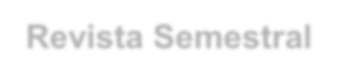 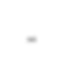 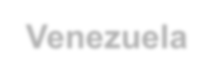 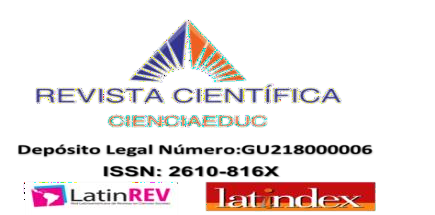 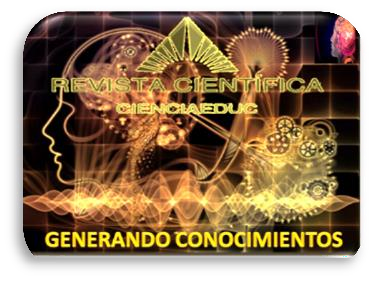 Volumen 4,  Número 1  Enero a Julio 2021
Revista Semestral. Venezuela
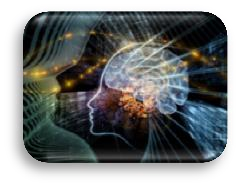 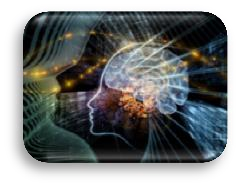 Bola E´fuego: Estrategia Didáctica para la Difusión de la Tradición Oral Venezolana
Lcda. Joan del C. Bernet B/ MSc. María Gabriela Torres Suárez
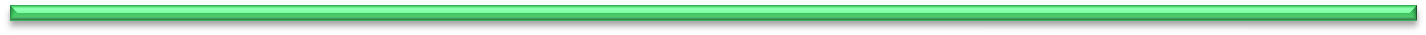 237
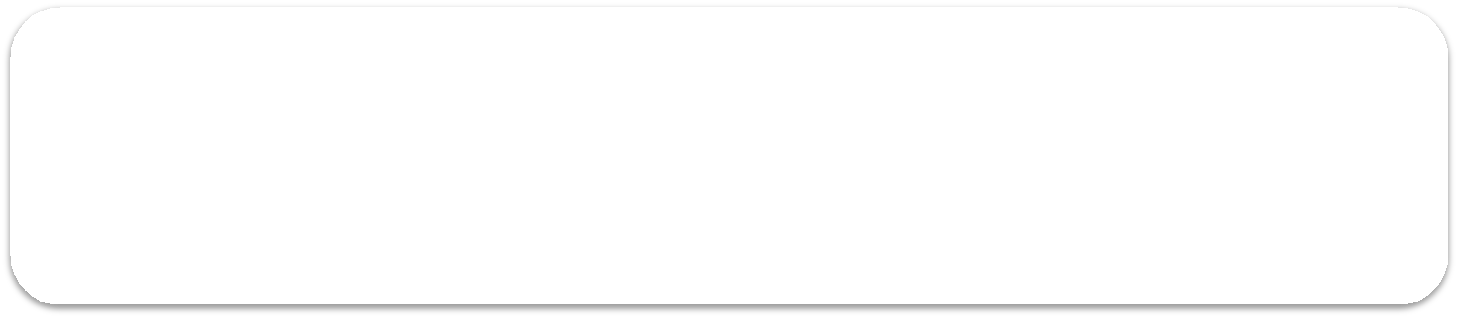 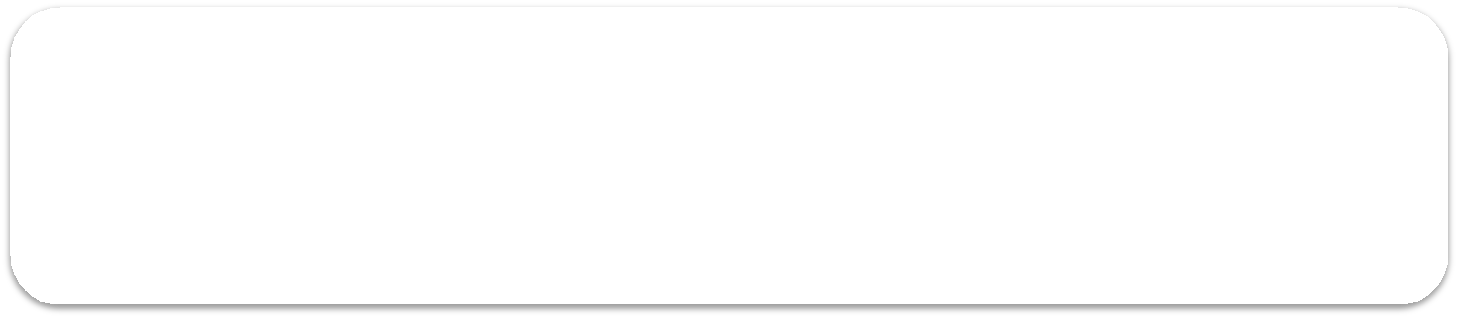 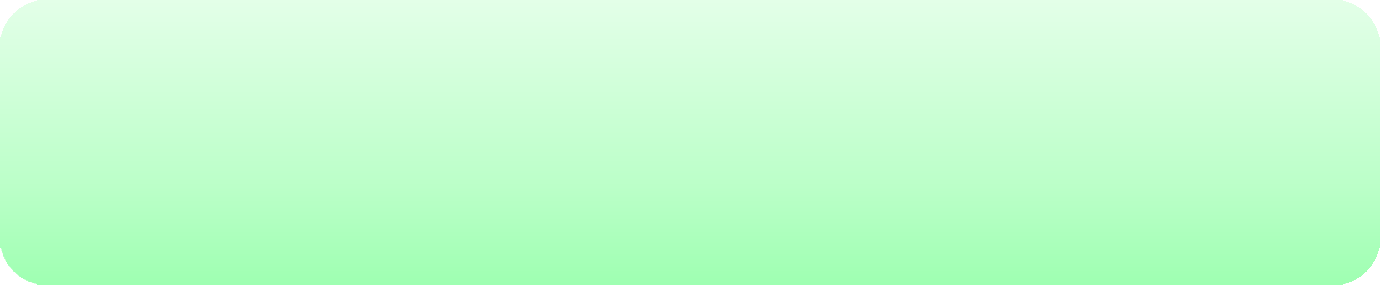 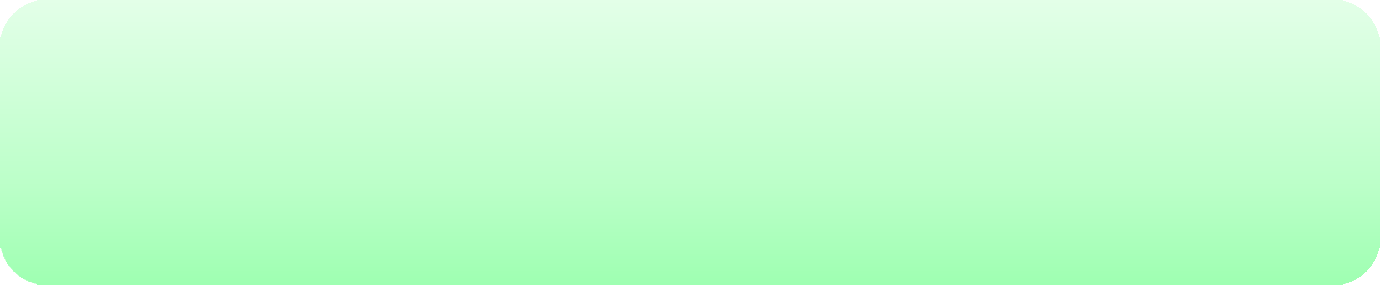 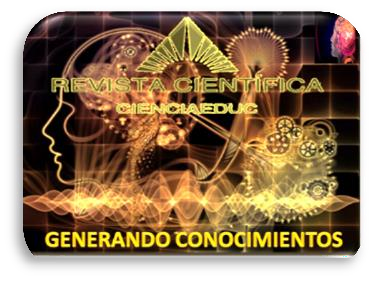 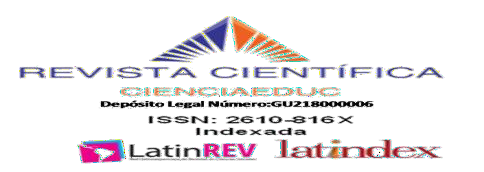 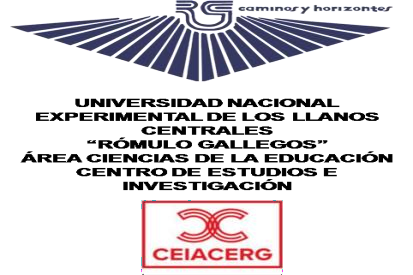 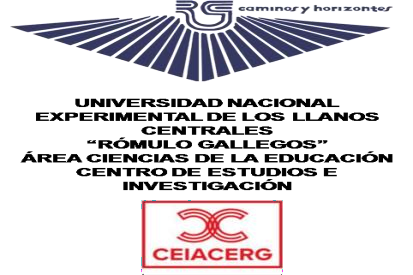 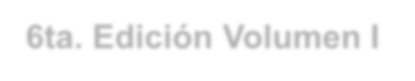 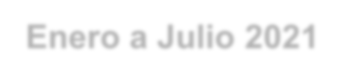 6ta. Edición Volumen I Enero a Julio 2021 Revista Semestral- Venezuela
gradualmente su valoración y, finalmente, el sentido identitario del ser venezolano (la venezolanidad). En razón a ello, es necesario fomentar cambios no solo en los enfoques teóricos, como el ocurrido con la transformación del Currículo Bolivariano en el Programa de Transformación Pedagógica (2017), con la inclusión en el marco de los componentes curriculares de 1er. y 2do. año de un área de formación de “Arte y Patrimonio”, con 6 temas generadores para cada año, sobre la sociedad multiétnica y pluricultural, la diversidad e interculturalidad, el patrimonio y la creación cultural. Sino también desde un enfoque pedagógico, que orienta el proceso de enseñanza-aprendizaje en el aula.
En consecuencia, surgieron inquietudes como: de qué manera abordar los contenidos de la Tradición Oral Venezolana como Patrimonio Cultural Intangible en la Educación Media, cómo presentar dicho contenido de forma didáctica para incentivar el interés estudiantil por la venezolanidad; lo cual permitió plantear la presente propuesta didáctica orientada a elaborar una estrategia de enseñanza creativa para la difusión de la tradición oral venezolana a través de la ilustración, a fin de enaltecer al Patrimonio Cultural en el área de formación de “Arte y Patrimonio” del 1er. año de Educación Media, para que se incida en el proceso de apropiación de los dominios cognoscitivos como vías de valoración y explicación de la existencia histórico-cultural venezolana. A partir de este contexto, surgieron como objetivos específicos, establecer el nivel de conocimiento que posee la población estudiantil de 1er. año de Educación Media; identificar las historias que forman parte de la tradición oral venezolana, a partir del análisis de su origen y los posibles significados subyacentes en su discurso y por último, elaborar un plan para la difusión del patrimonio intangible de Venezuela, orientado a los jóvenes adolescentes venezolanos con el fin de interesarlos en la investigación y aprehensión de la tradición oral, resaltando su importancia como parte del imaginario colectivo.

BASES PEDAGÓGICAS

La investigación se propuso definir su acción pedagógica tomando sustentada en la concepción constructivista en el terreno del aprendizaje escolar y la intervención educativa. Si bien existen diversas formas de entender el constructivismo según su orientación: psicogenética (Piaget, 1950), socio–cultural o socio-histórica (Vygotsky, 1934), radical (Watzlawick, 1990; Von Glasersfeld,1995),  entre  otros  vinculados  al  construccionismo  social  o  a  los  enfoques postmodernos en psicología que sitúan el conocimiento en las prácticas discursivas; estos enfoques comparten la idea general de que el conocimiento es un proceso de construcción genuina del hombre, concebido este como producto de su capacidad para adquirir conocimientos y reflexionar sobre sí mismo, reconociendo su naturaleza y erigiendo su cultura.
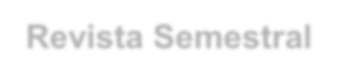 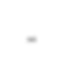 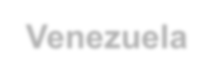 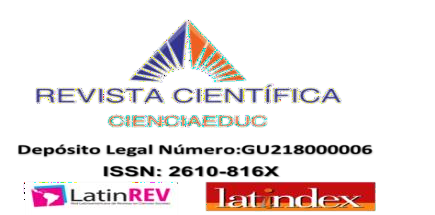 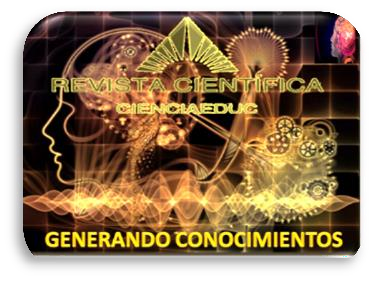 Volumen 4,  Número 1  Enero a Julio 2021
Revista Semestral. Venezuela
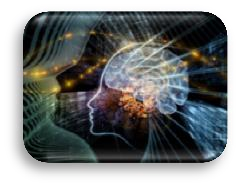 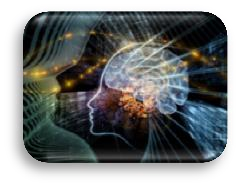 Bola E´fuego: Estrategia Didáctica para la Difusión de la Tradición Oral Venezolana
Lcda. Joan del C. Bernet B/ MSc. María Gabriela Torres Suárez
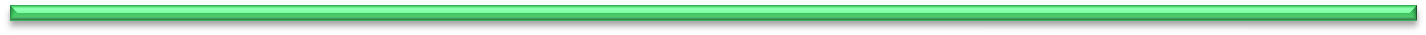 238
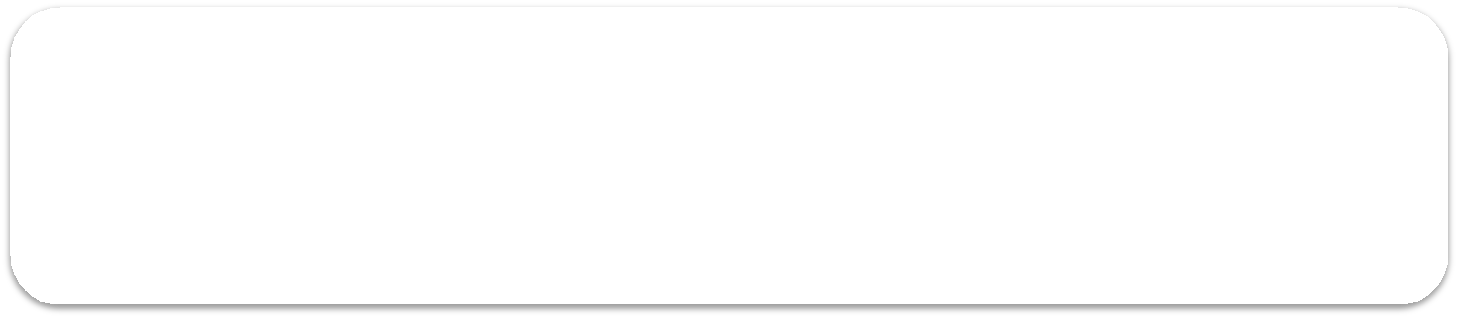 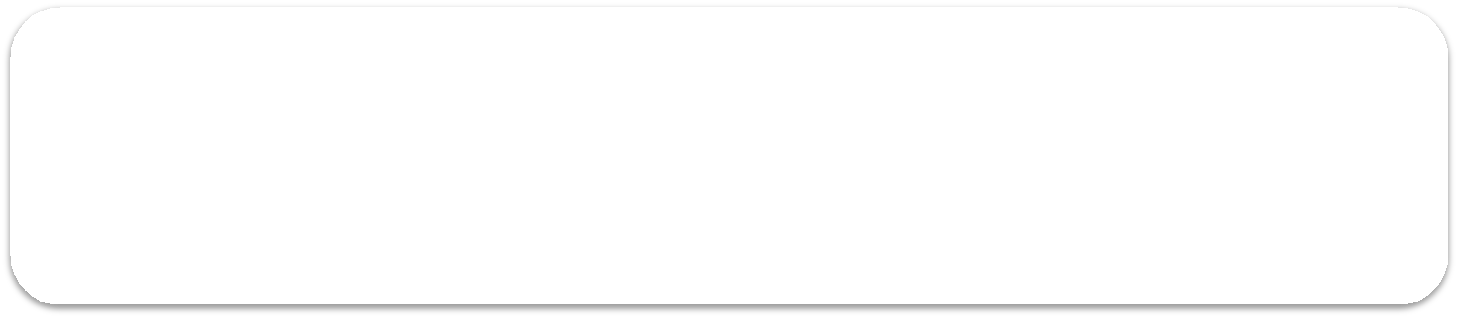 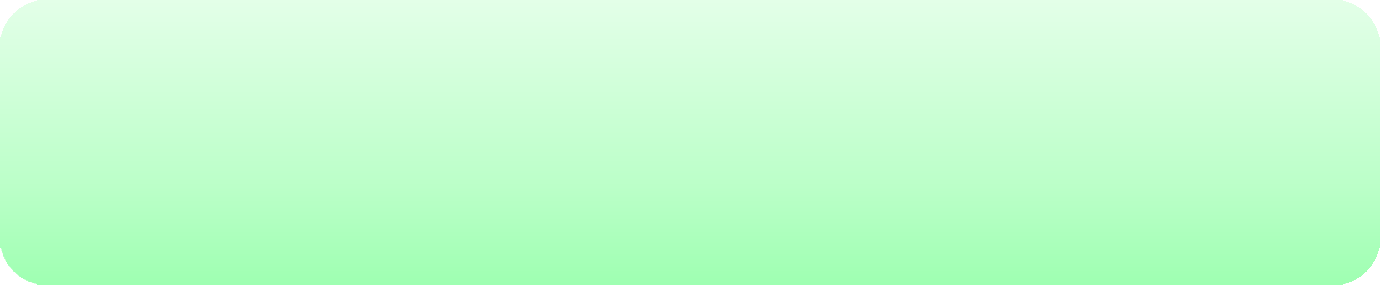 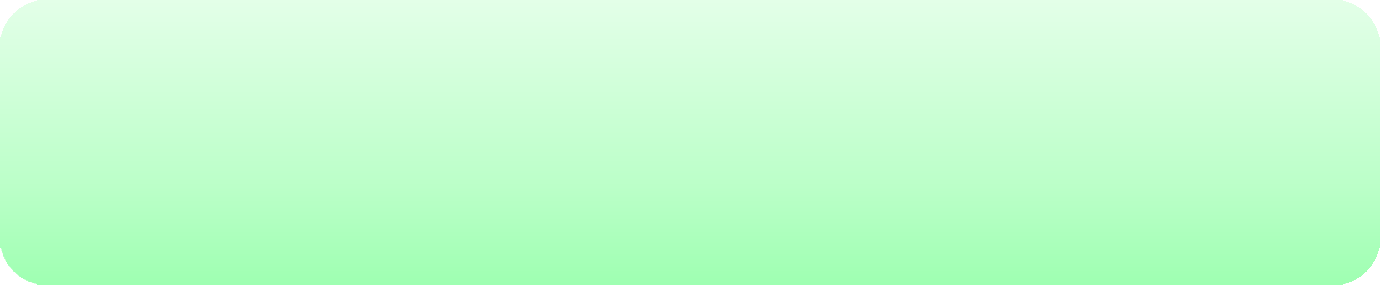 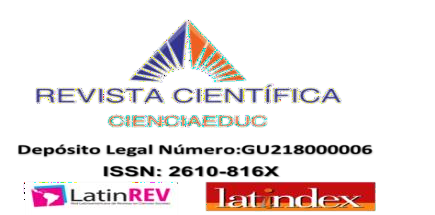 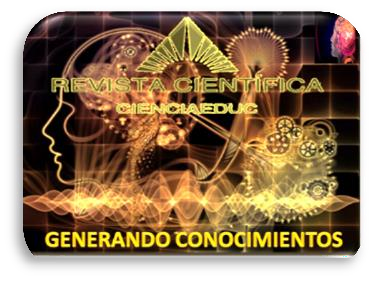 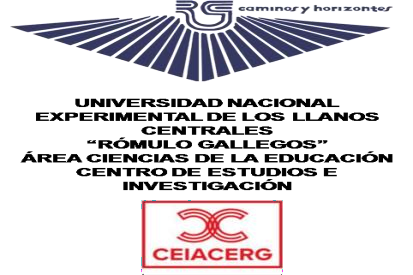 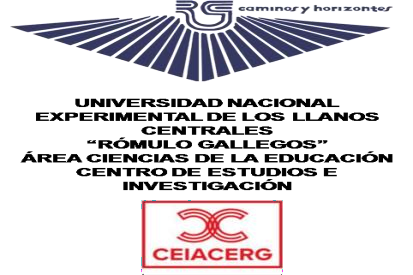 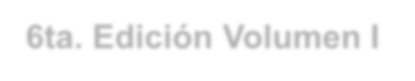 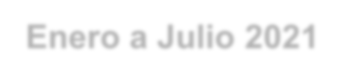 6ta. Edición Volumen I Enero a Julio 2021 Revista Semestral- Venezuela

El estudio hizo énfasis en: 1) la identificación y atención a la diversidad de intereses, necesidades y motivaciones de los estudiantes a tomar en cuenta por los docentes en el contenidos curriculares hacia un proceso de enseñanza-aprendizaje de contenidos significativos, es decir, hacia la funcionalidad de lo aprendido; 3) el reconocimiento de los componentes afectivos-actitudinales dentro del proceso educativo y 4) en la búsqueda de alternativas innovadoras para la selección, organización, y distribución del conocimiento escolar, asociadas al diseño y difusión de estrategias de enseñanza creativas.
Sobre el aprendizaje significativo, se tomó como referencia la contribución fundamental de Ausubel (1983), que ha consistido en la concepción de que el aprendizaje debe ser una “actividad significativa” para la persona que aprende y dicha significatividad está directamente relacionada con la existencia de relaciones entre el conocimiento nuevo y el que ya posee el alumno. Díaz y Hernández (2004) lo define como “un proceso de asimilación de significados mediados por la enseñanza” (p. 23), asimilación que es posible en la medida en que el alumno cuenta con una estructura cognoscitiva que permita dar sentido a la información.
En el estudio, se requería visualizar el comportamiento de estas tres condiciones: 1) los contenidos a proveer deben relacionarse de modo no arbitrario y sustancial con lo que el alumno ya sabe, de ahí la importancia de la aplicación de un proceso diagnóstico del conocimiento que posee el alumno, contemplado en el presente estudio; 2) la disposición del estudiante para aprender, de su grado de motivación  y actitud ante  el proceso educativo,  generalmente basadas  en sus experiencias previas en la escuela, por ello la necesidad de que el docente contemple para su planificación las necesidades e intereses de sus estudiantes; y 3) que la naturaleza de los materiales instruccionales, a partir de los cuales se presentan los contenidos de aprendizaje, favorezcan  el  proceso  (aspecto  central  de  la  investigación).  Las  mismas  implicaron  la determinación de relaciones, así como antecedentes consecuentes que guardan entre sí el conocimiento impartido y las experiencias de los estudiantes, en pro de activar los conocimientos y experiencias previas; de ahí que se aplicó un diagnóstico sobre el conocimiento previo de los estudiantes en torno a las nociones generales que poseen acerca del “patrimonio cultural” y la “tradición oral”.
Respecto a los contenidos del aprendizaje, de acuerdo con Díaz y Hernández (2004), se percibieron los declarativos (privilegiados dentro de los currículos escolares) como aquellos con competencia referida al conocimiento de datos, hechos, conceptos y principios, es decir al conocimiento factual y conceptual que corresponden al “saber qué”. Para promover el aprendizaje declarativo fue necesario que la información se organizara y estructurara correctamente, centrada en cómo hacer
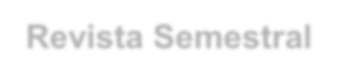 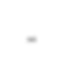 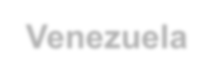 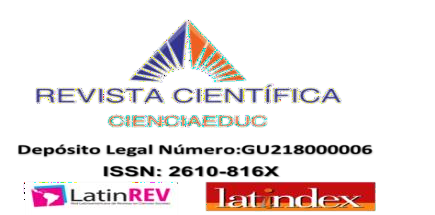 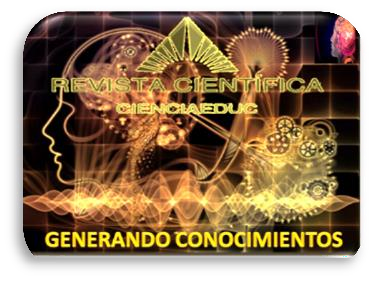 Volumen 4,  Número 1  Enero a Julio 2021
Revista Semestral. Venezuela
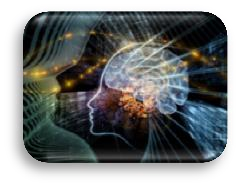 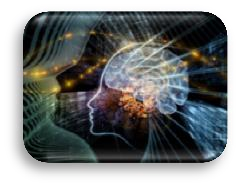 Bola E´fuego: Estrategia Didáctica para la Difusión de la Tradición Oral Venezolana
Lcda. Joan del C. Bernet B/ MSc. María Gabriela Torres Suárez
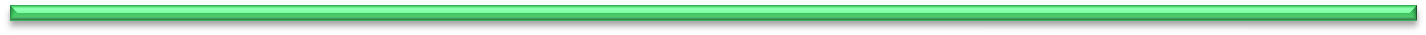 239
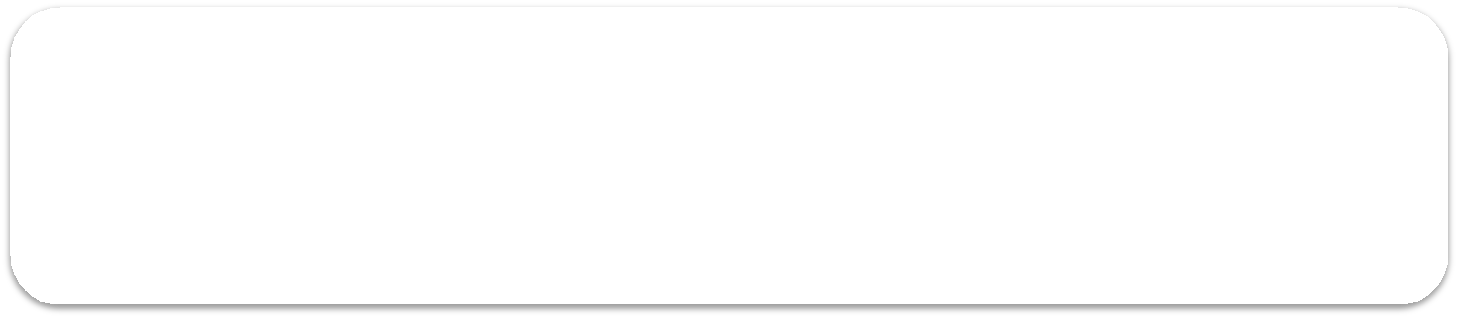 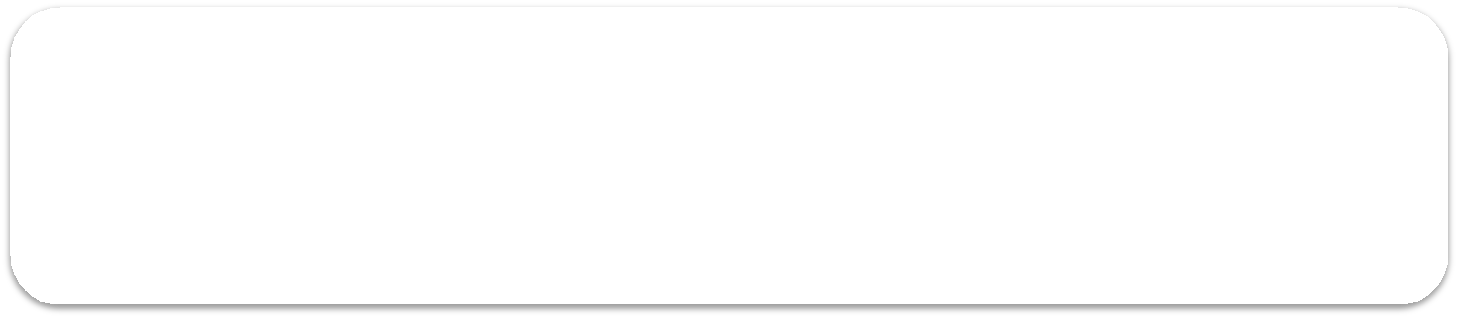 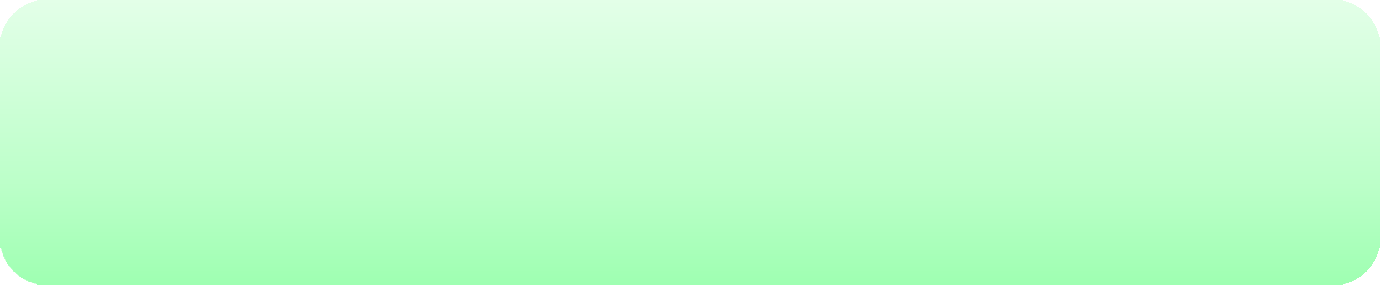 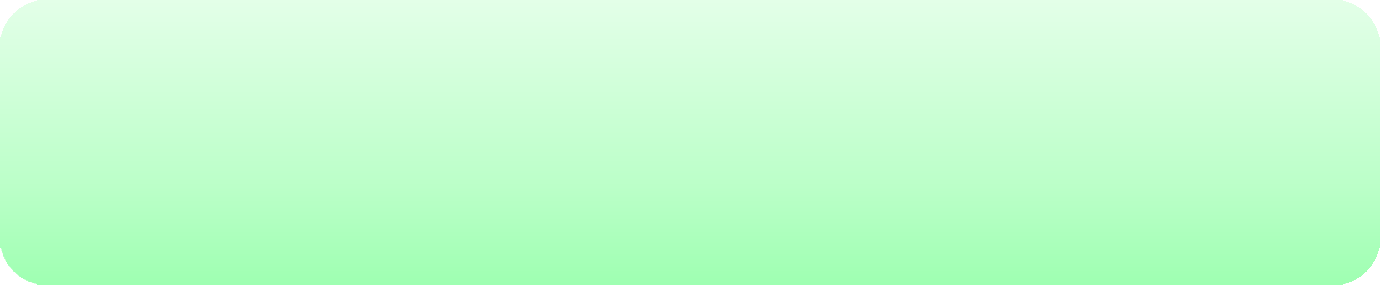 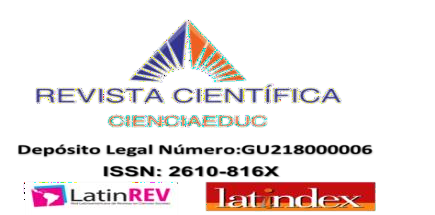 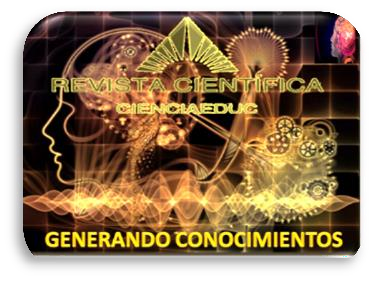 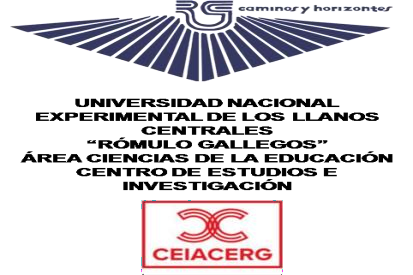 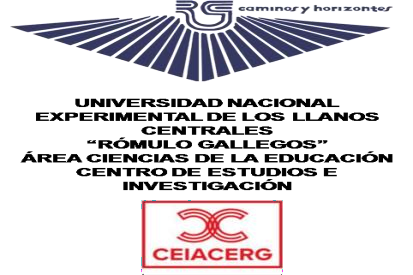 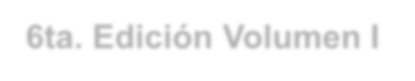 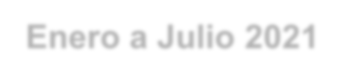 6ta. Edición Volumen I Enero a Julio 2021 Revista Semestral- Venezuela
uso de los conocimientos previos de los alumnos para que se vean implicados cognitiva, motivacional y efectivamente en el aprendizaje, por lo que se previó trabajar con el conocimiento factual, referente a la memorización de datos y hechos, históricos, como, por ejemplo, los presentes en el relato del Dr. Knoche. En lo conceptual, la aprehensión de conceptos, principios y explicaciones de nociones como tradición oral, patrimonio cultural, identidad, entre otros.
Sobre los  contenidos  procedimentales,  correspondientes  al  “saber  hacer”  y que  aluden  a  los conocimientos de tipo práctico que conllevan al desarrollo de habilidades o destrezas, resultó necesario guiar al estudiante para verificar si sus operaciones lo condujeron al resultado correcto o esperado, fomentando la metacognición y la autorregulación de lo que aprende.
En cuanto a los actitudinales (afectivos), frecuentemente poco atendidos por los programas curriculares, correspondientes al “saber ser”, asociados con la enseñanza de actitudes y valores a fomentar para la formación de lo que en el sistema educativo venezolano se le denomina “ser humano integral”; se planteó hacer énfasis en contenidos orientados al autoconocimiento y al análisis crítico de la realidad personal, familiar y comunitaria de los estudiantes, así como a la reflexión sobre relevancia del acervo oral venezolano en la construcción de la identidad, de la venezolanidad. Es imperativo considerar que lo actitudinal, en este contexto, es un reflejo de los valores que posee una persona, y por ende, estos contenidos implican juicios evaluativos, aprendidos en el contexto social, donde los valores se refieren a “cualidades por las que una persona, objeto-hecho despierta mayor o menos aprecio, admiración o estima”.
En relación con las estrategias de enseñanza, definidas por Díaz y Hernández (2004) como aquellos procedimientos que el docente utiliza en forma reflexiva y flexible para propiciar el logro de aprendizajes significativos en los estudiantes; se conciben las ilustraciones como medios gráficos que pueden ser utilizados como recursos didácticos debido a que pueden llamar la atención del estudiante, dependiendo de la estructura de la ilustración así como del contenido que se pretenda desarrollar.
En líneas generales no existe una gran variedad de definiciones sobre las ilustraciones desde una perspectiva educativa, no obstante, autores como Perales (2006) plantean que se tratan de un conjunto de imágenes específicas con un carácter exclusivamente gráfico cuya función es acompañar a los textos escritos con la intención de complementar la información que suministran, es decir, para permitir una mayor claridad en cuanto a aspectos textuales que muchas veces resultan complejos de interpretar. Ésta en sí misma brinda múltiples oportunidades para el aprendizaje, precisamente por ser capaz de atraer de forma inmediata la atención sobre el mensaje que se desea transmitir. Además, ofrece la posibilidad al estudiante de identificar colores, símbolos y elementos que le ayuden a fijar de manera efectiva los conocimientos adquiridos, brindándoles un referente visual fácil de ubicar, comprender y asociar.
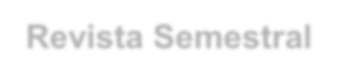 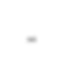 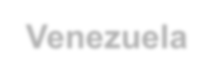 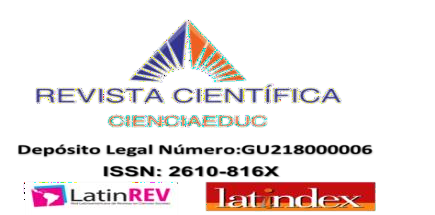 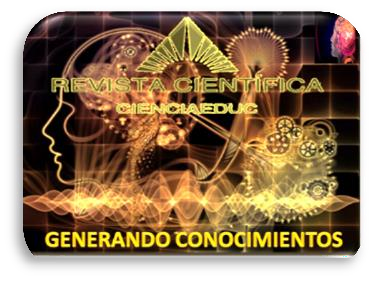 Volumen 4,  Número 1  Enero a Julio 2021
Revista Semestral. Venezuela
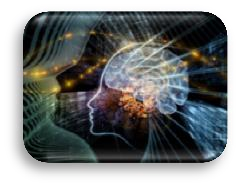 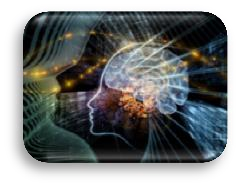 Bola E´fuego: Estrategia Didáctica para la Difusión de la Tradición Oral Venezolana
Lcda. Joan del C. Bernet B/ MSc. María Gabriela Torres Suárez
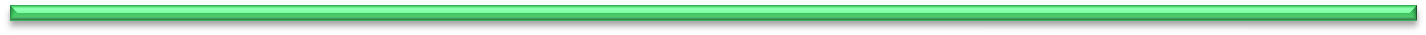 240
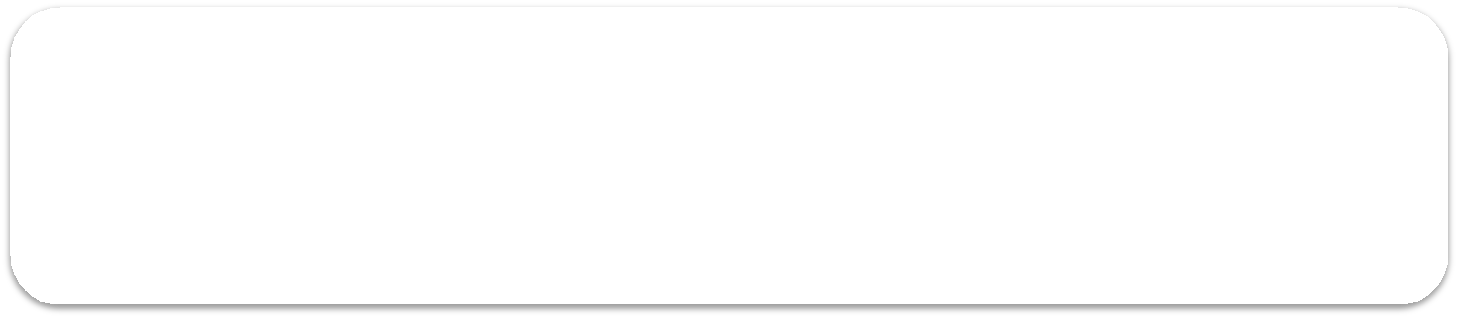 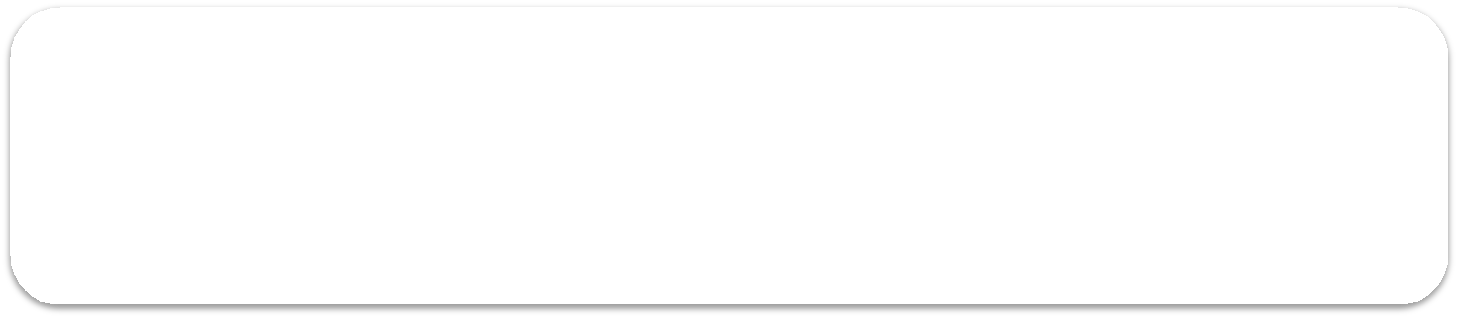 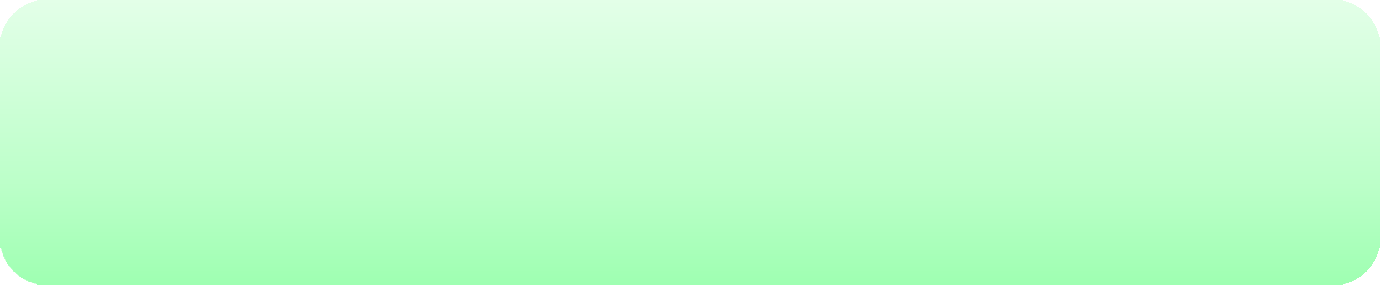 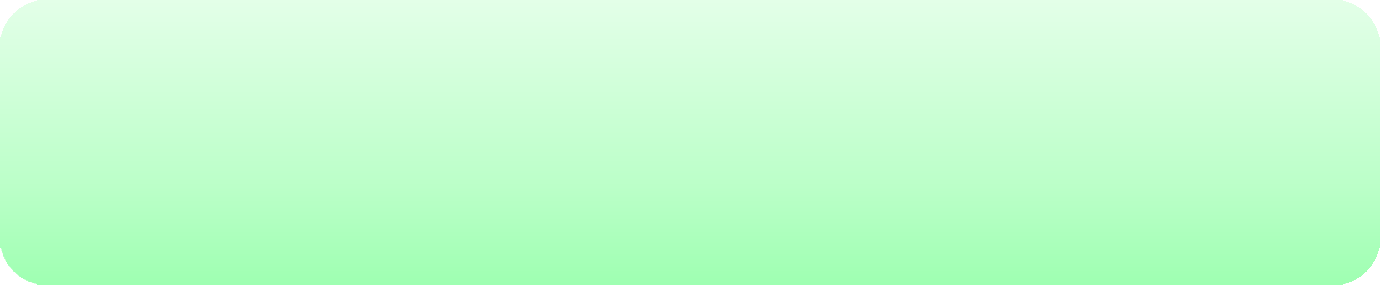 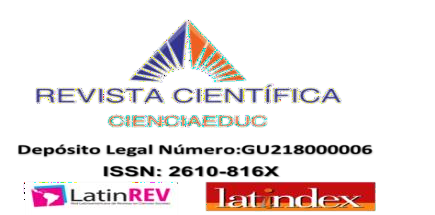 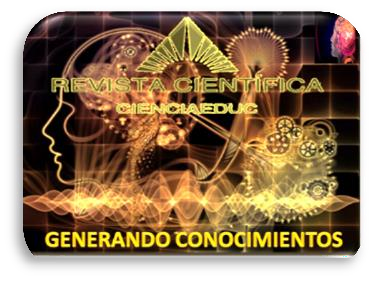 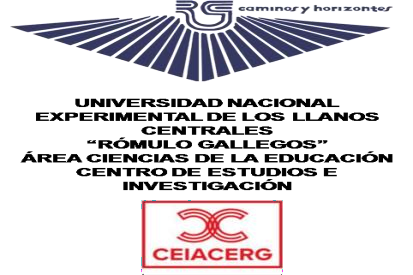 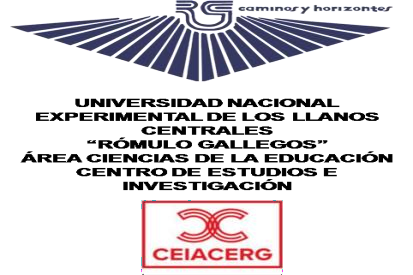 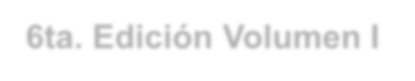 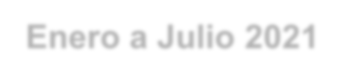 6ta. Edición Volumen I Enero a Julio 2021 Revista Semestral- Venezuela
De esta manera, la estrategia de enseñanza a diseñar concibió “puentes cognitivos”, es decir, conceptos e ideas generales que permitiera enlazar la estructura cognitiva con el material por aprender, de manera que orienten al alumno a detectar las ideas fundamentales, a organizarlas e integrarlas significativamente. Por ello, contiene significados potenciales y simbólicos de acuerdo con la naturaleza del contenido, presentado, de manera organizada y respetando los niveles de inclusividad, abstracción y generalidad de la información la información, tomando en cuenta los contenidos curriculares que plantea el programa de “Arte y Patrimonio” de 1er año de Educación Media.

METODOLOGÍA

El estudio se trató de una investigación de campo, documental, de tipo descriptiva, respondiendo a un enfoque cuantitativo, desarrollado en de los espacios de la Unidad Educativa “José Ignacio Cabrujas, ubicada en el Municipio Libertador, Distrito Capital, con una matrícula de 200 estudiantes, con entre 15 y 22 estudiantes por secciones únicas, desde 1er. grado de Educación Básica hasta 5to. año de Educación Media. De acuerdo con lo cual se desplegaron las siguientes 4 fases de estudio:
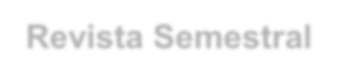 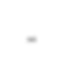 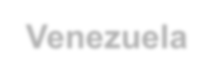 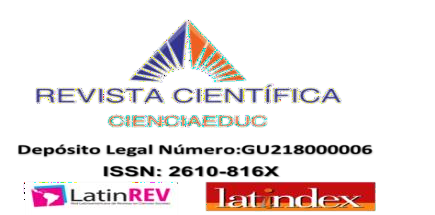 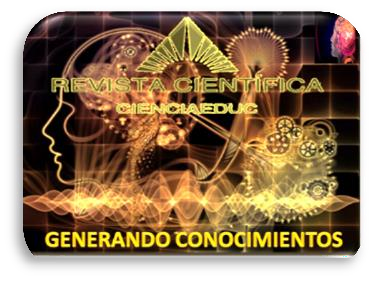 Volumen 4,  Número 1  Enero a Julio 2021
Revista Semestral. Venezuela
Fase 1: Diagnóstico del nivel de conocimiento de la población estudiantil sobre la noción de tradición oral como patrimonio cultural intangible, efectuado a partir de la selección de una muestra aleatoria de 10 estudiantes de 1er. año de Educación Media.
Fase 2: Identificación, selección y análisis de historias de la tradición oral venezolana, a partir de la recopilación y revisión de la literatura correspondiente. Para la selección, se realizó como criterio la técnica de recuento de aparición de las unidades o elementos simbólicos en los textos revisados, propio del método de análisis de contenido, que culminó en la escogencia de 8 historias según su procedencia, su contenido simbólico y metafórico y la ausencia de documentación o pocas referencias de fácil alcance. Las historias seleccionadas, presentadas según los resultados obtenidos, fueron: Bola e’ Fuego, El Dr. Knoche, El Hachador perdido, El Tirano Aguirre, Florentino y El Diablo, El Ánima sola y Las Cinco Águilas Blancas.
Fase 3: Diseño de la propuesta didáctica para la difusión de la tradición oral venezolana, determinando los referentes simbólicos a representar en las ilustraciones, así como las versiones de los relatos a utilizar. Se utilizaron las versiones de autores reconocidos en el área de la tradición oral, no obstante, dada la escasez de fuentes documentales, se realizaron adaptaciones a versiones de determinadas historias contenidas en trabajos musicales, como es el caso de “Florentino y el Diablo”, o el caso de “El Hachador Perdido”.
•
•
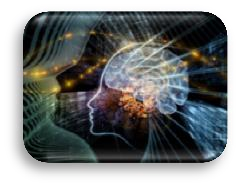 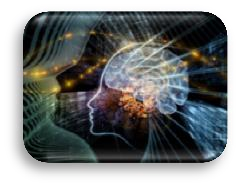 Bola E´fuego: Estrategia Didáctica para la Difusión de la Tradición Oral Venezolana
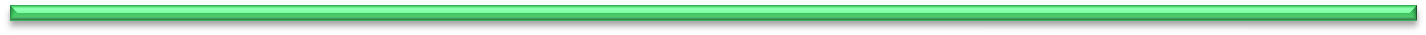 Lcda. Joan del C. Bernet B/ MSc. María Gabriela Torres Suárez
241
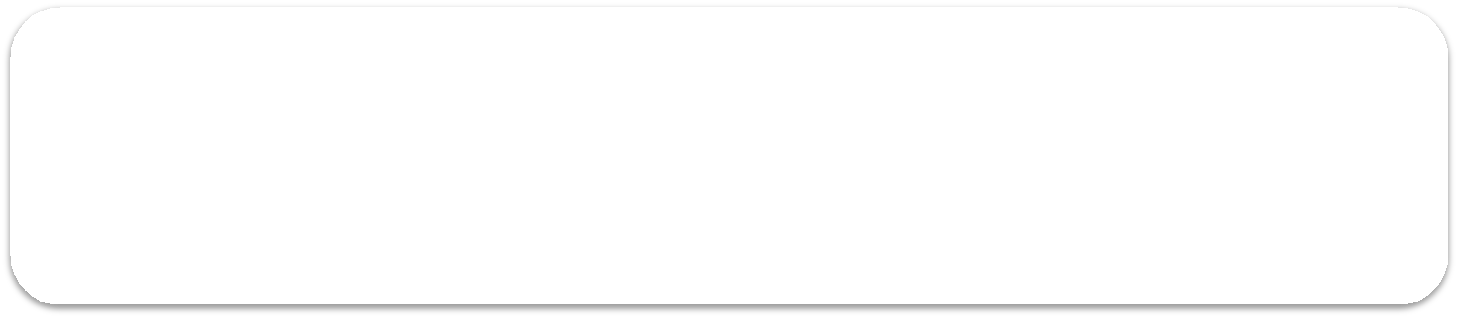 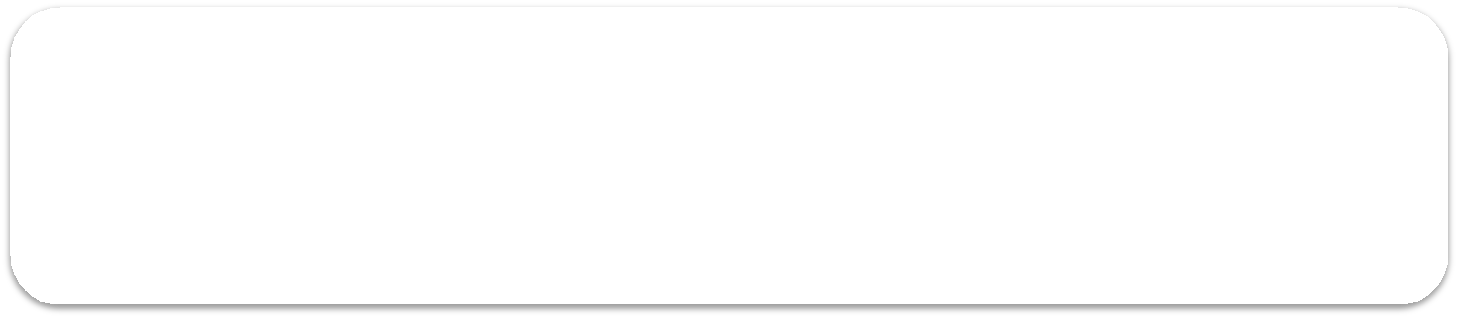 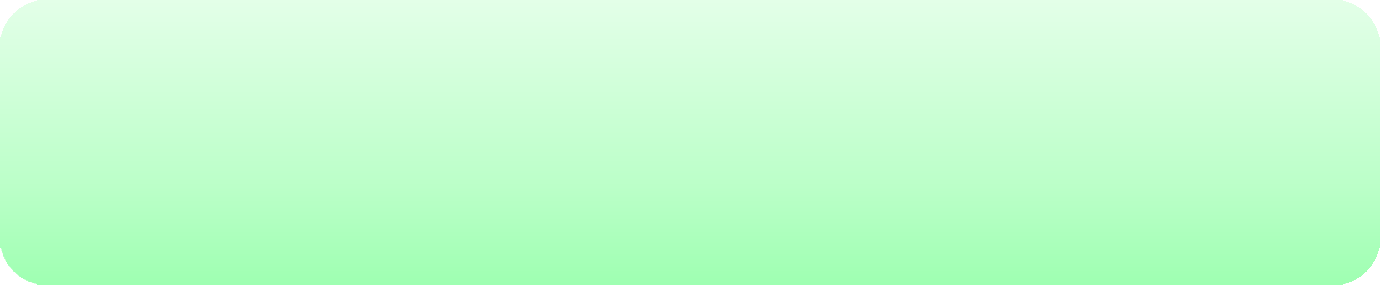 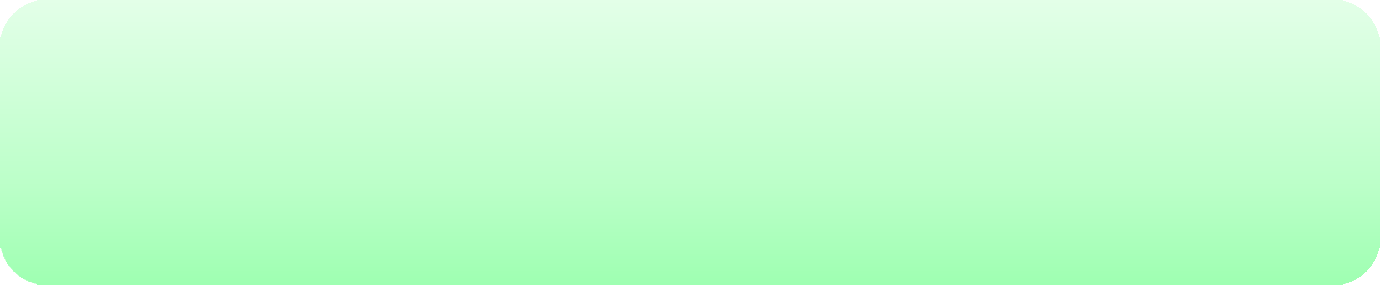 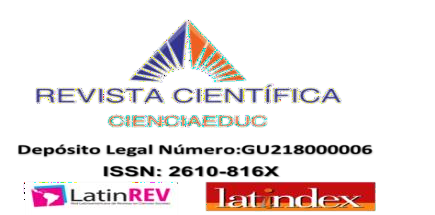 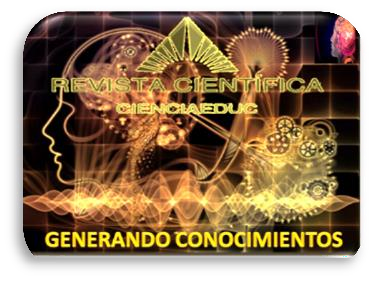 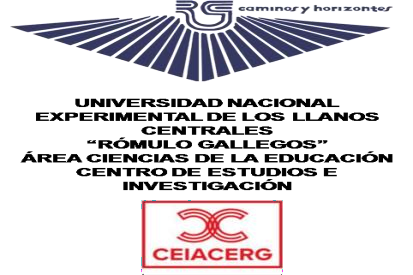 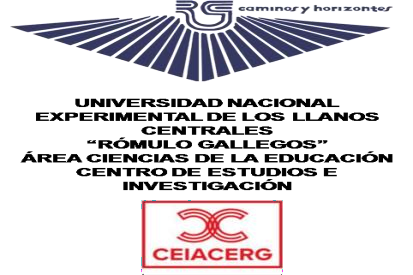 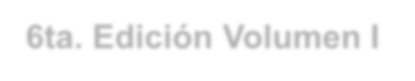 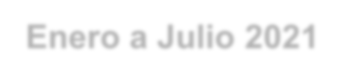 6ta. Edición Volumen I Enero a Julio 2021 Revista Semestral- Venezuela
De igual forma, se compilaron diversas versiones para elaborar una versión final de “El Dr. Knoche”. Su diagramación digital (ver Figura 1) obedeció a un criterio estético acorde a las características y colores descritos en los relatos, así como al uso de una tipografía adecuada, a partir de lo cual se originó el discurso educativo, según las dimensiones y criterios pedagógicos correspondientes.
Fase 4. Aplicación de la propuesta didáctica en la difusión de la tradición oral venezolana ante la población muestra, administrando, en un lapso posterior considerable de tiempo, el instrumento de recolección de información diseñado para determinar el nivel de comprensión del contenido abordado en el aula así como del impacto de la propuesta didáctica en el proceso de enseñanza- aprendizaje.
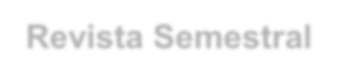 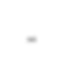 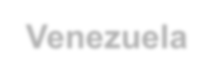 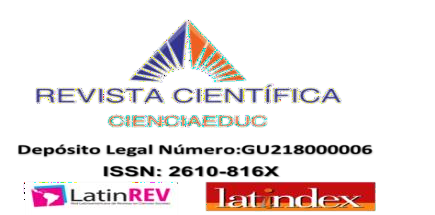 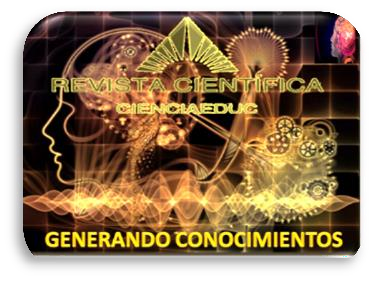 Volumen 4,  Número 1  Enero a Julio 2021
Revista Semestral. Venezuela
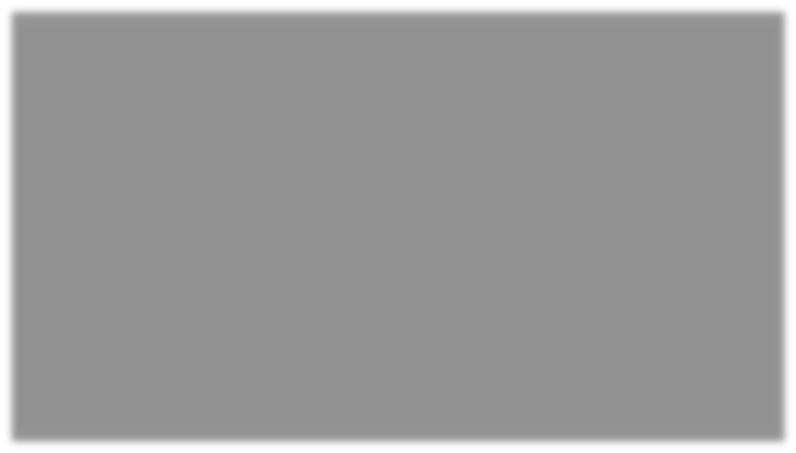 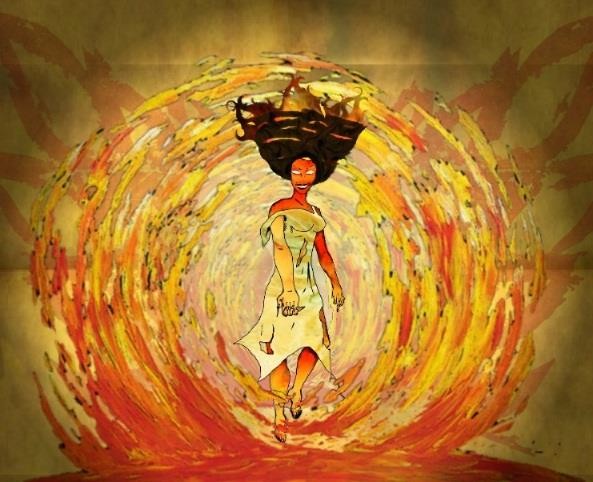 Figura 1. Diagramación de la Historia de la Tradición Oral Venezolana “Bola E´
Fuente: Bernet, J. y Torres S. (2018).

El instrumento aplicado fue un cuestionario estructurado por bloques: el primero consideró la recolección de datos sociodemográficos; el segundo, lo respectivo a medición de conocimientos sobre la noción de patrimonio cultural intangible y tradición oral venezolana, basado en preguntas cerradas, estrictamente dicotómicas (dos posibilidades de respuesta). Y el tercero, en la valoración de las variables antes mencionadas, a partir de la selección entre varias opciones de respuesta, utilizando la escala de medición del 1 al 5 para soportar los resultados del análisis. Éste fue aplicado en dos oportunidades, una primera para la fase diagnóstica, y una segunda para verificar el impacto de la herramienta didáctica en el proceso de enseñanza-aprendizaje. La validación del cuestionario se realizó mediante la técnica de juicio de expertos en torno al grado de correspondencia de los objetivos de la investigación con los ítems de los instrumentos, en cuanto a su contenido y construcción, así como a su congruencia y claridad, atendiendo a las observaciones en cuanto a la pertinencia de las dimensiones, indicadores y redacción.
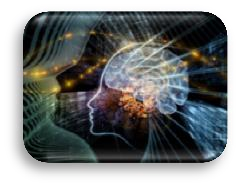 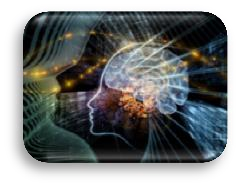 Bola E´fuego: Estrategia Didáctica para la Difusión de la Tradición Oral Venezolana
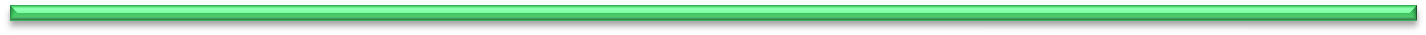 Lcda. Joan del C. Bernet B/ MSc. María Gabriela Torres Suárez
242
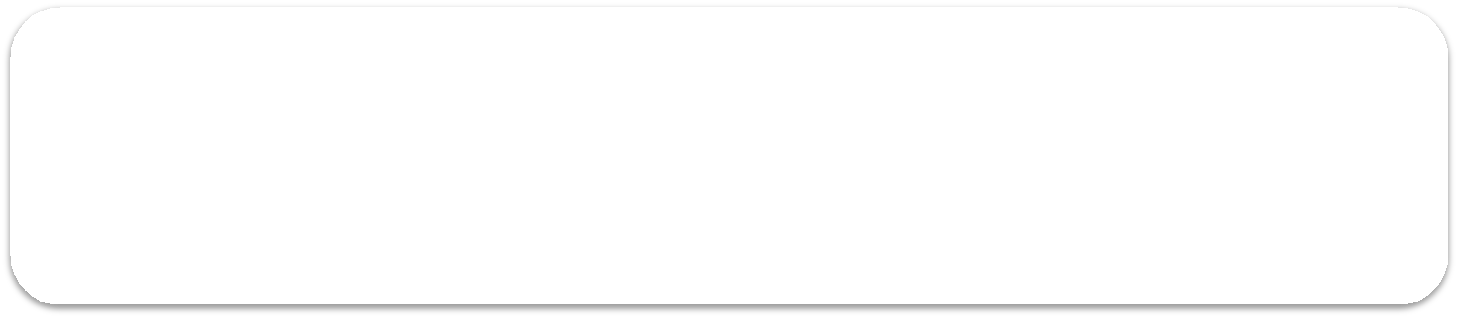 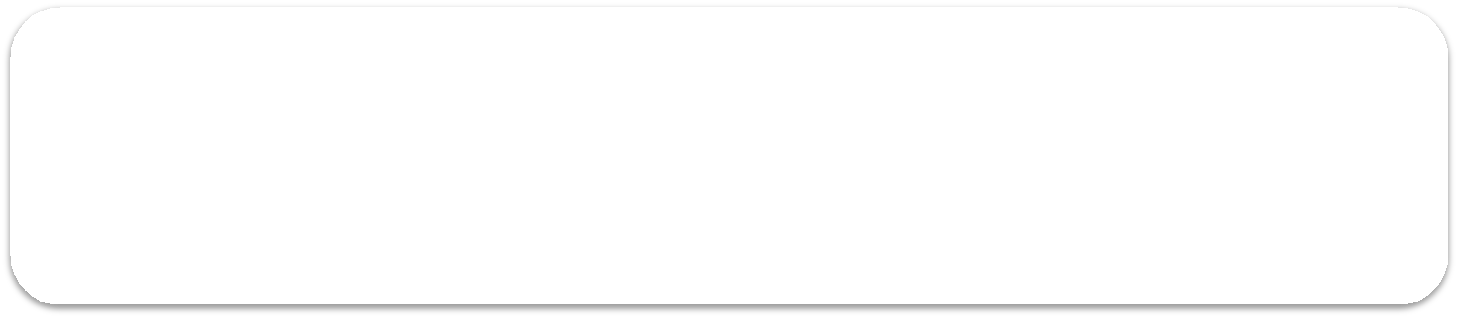 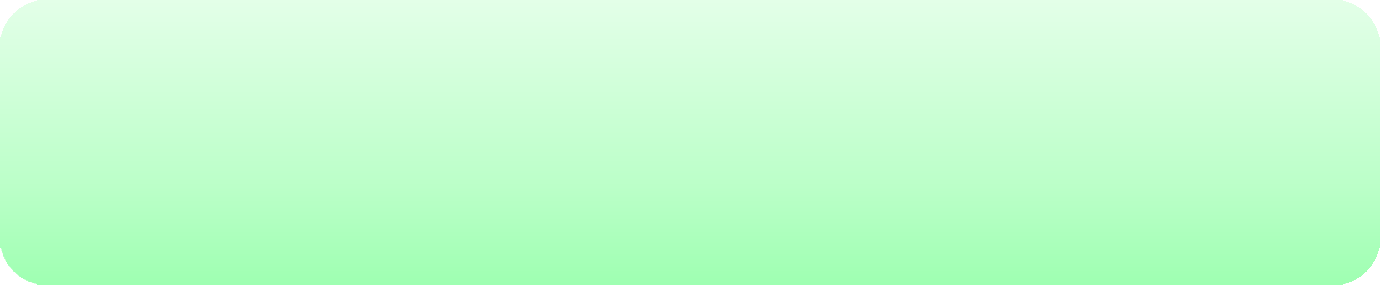 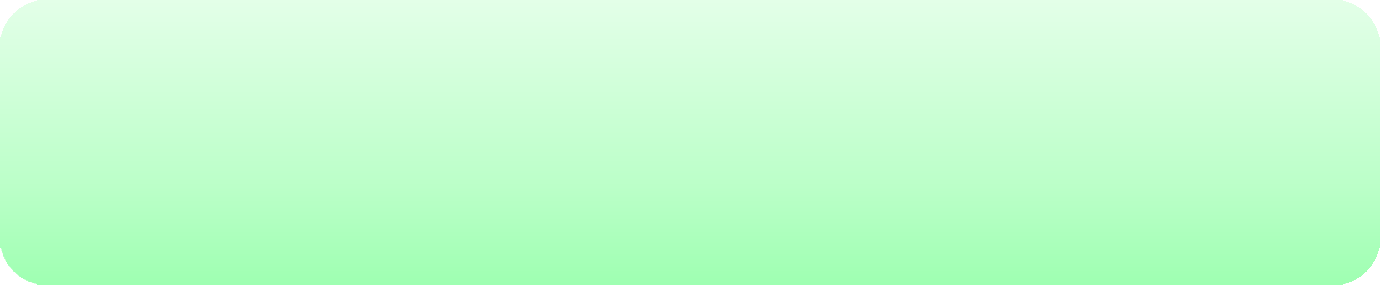 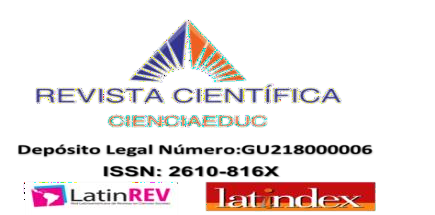 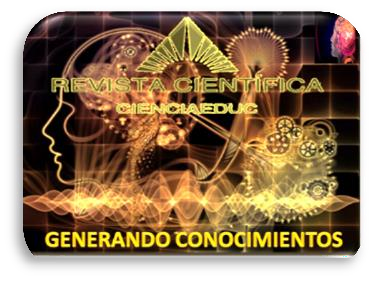 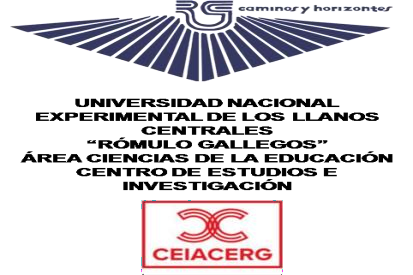 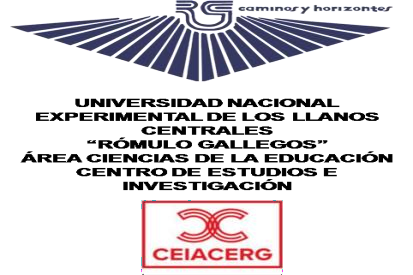 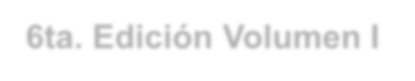 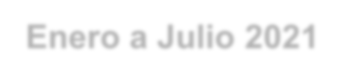 6ta. Edición Volumen I Enero a Julio 2021 Revista Semestral- Venezuela

RESULTADOS

El nivel de conocimiento de los estudiantes en torno a la noción de patrimonio cultural intangible alcanzó un 90%; sin embargo, el 70% no vinculó el término con la tradición oral venezolana y sólo un 30% afirmó conocer relatos propios de la oralidad venezolana. En relación a la valoración, el 50% afirmó la inexistencia de significancia para su grupo familiar, comunidad y/o sociedad de la transmisión de tradiciones orales, mientras sólo el 60% reflejó comprender la presencia de lecciones morales en las historias del acervo cultural venezolano, lo que respalda a la investigación, considerándose necesario diseñar una propuesta didáctica como estrategia de enseñanza creativa para la difusión de la tradición oral venezolana a fin de enaltecer al patrimonio cultural.
En consecuencia, se realizó el diseño de una propuesta didáctica destinada a estudiantes de 1er. año de Educación Media, en el área de formación “Arte y Patrimonio”, en el marco del cuarto tema generador del Programa de Transformación Pedagógica para la Educación (2017), sobre “el arte y patrimonio para el reconocimiento y desarrollo del ser humano social”, esto con el objeto de construir aprendizajes significativos en los estudiantes contribuyendo a la formación y desarrollo de actitudes críticas, cuestionadoras, propositivas y humanistas desde una clara perspectiva conceptual del qué, para qué y cómo abordar los contenidos de la tradición oral venezolana como patrimonio cultural intangible en la Educación Media.
El título “Bola e’ Fuego. Selección ilustrada de relatos de la tradición oral venezolana”, obedece a una de las historias menos reconocidas, pero cuya alegoría se encuentra presente en muchos de los relatos tradicionales venezolanos; es una propuesta basada en la ilustración de 8 historias y relatos poco conocidos de la tradición oral venezolana, de acuerdo a su origen y discurso simbólico (Las Cinco Águilas Blancas, Bola e’ Fuego, El Dr. Knoche, Florentino y El Diablo, El Hachador perdido, El Tirano Aguirre, El Ánima sola y El Abuelón).
A partir de la ilustración se trazaron estrategias didácticas de análisis e investigación desde una perspectiva crítica sobre el carácter aleccionador de los relatos, considerando las presentaciones de exposiciones o manuscritos ilustrados relativos al tema. Igualmente, el desarrollo de actividades artísticas (montajes escénicos, lecturas dramatizadas, creación de historietas, montajes museográficos y expresiones plásticas), y lúdicas, relativas a la identificación de un personaje mítico, memoria colectiva, haciendo uso de instrumentos como crucigramas y sopas de letras. Se plantearon actividades de conservación y promoción de la tradición oral desde lo local, a desarrollar dentro y fuera del aula, a partir de la identificación del discurso simbólico contenido en el librillo ilustrativo dispuesto como recurso didáctico.
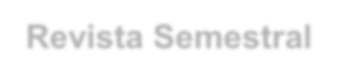 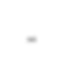 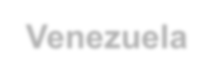 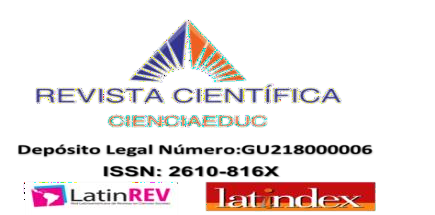 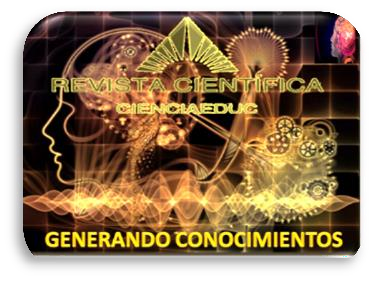 Volumen 4,  Número 1  Enero a Julio 2021
Revista Semestral. Venezuela
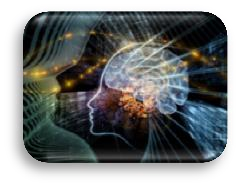 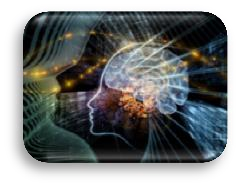 Bola E´fuego: Estrategia Didáctica para la Difusión de la Tradición Oral Venezolana
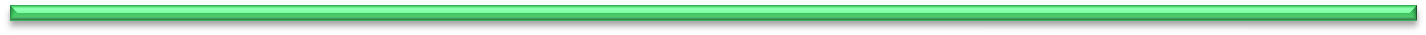 Lcda. Joan del C. Bernet B/ MSc. María Gabriela Torres Suárez
243
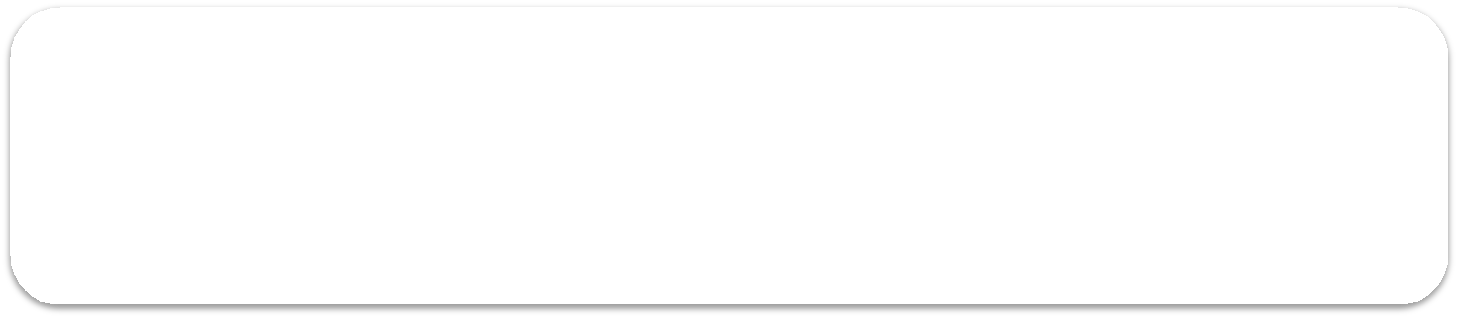 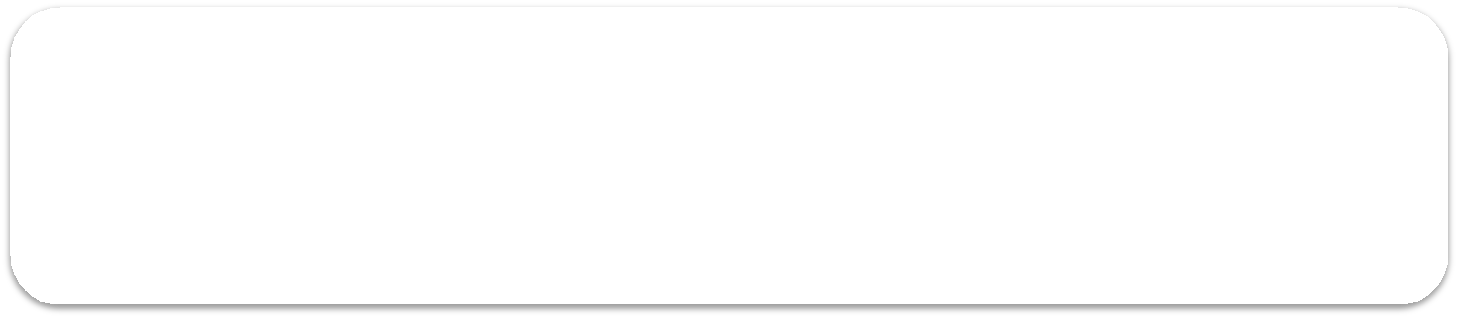 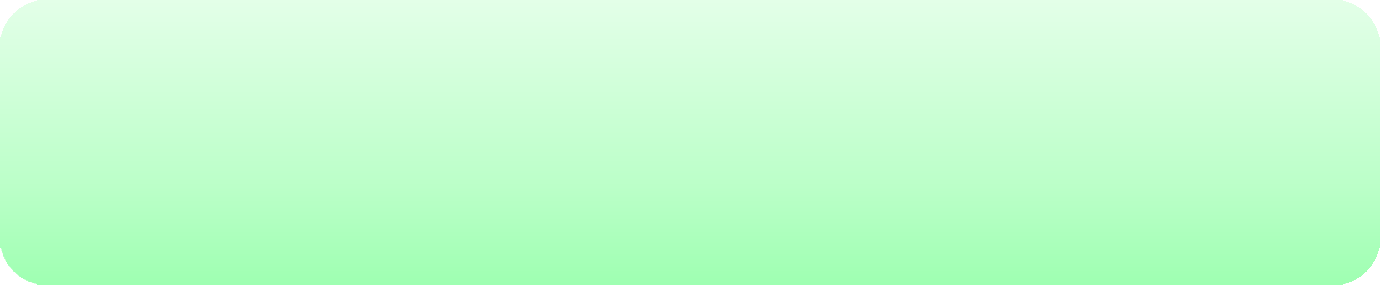 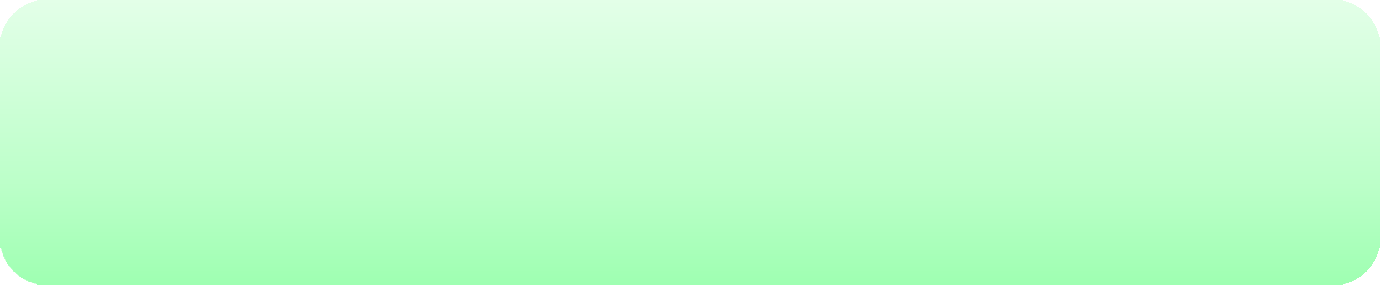 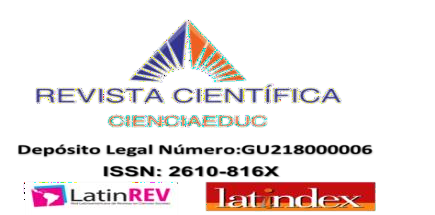 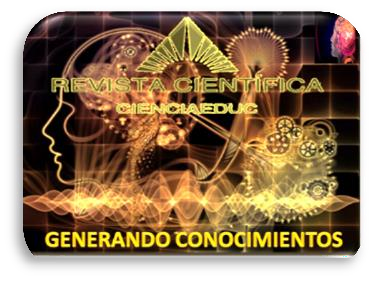 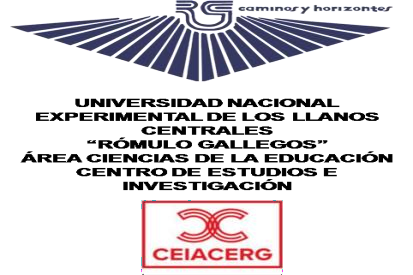 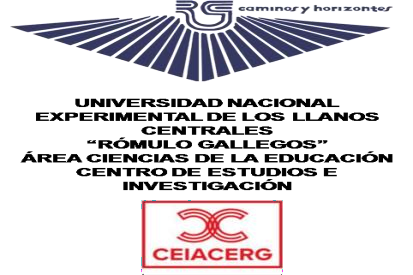 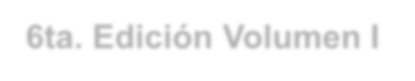 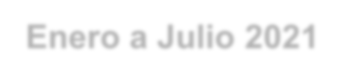 6ta. Edición Volumen I Enero a Julio 2021 Revista Semestral- Venezuela
Los anteriores lineamientos permitieron desglosar las actividades en torno a “Bola e’ Fuego” como un recurso visual desde distintos campos de acción, planteando como estrategia de evaluación la representación gráfica de uno de los personajes o historias presentadas en el librillo ilustrativo. Los resultados post aplicación de la propuesta didáctica arrojaron una variación positiva respecto al conocimiento sobre la noción de patrimonio cultural intangible, así como de su vinculación con la tradición oral venezolana, y al conocimiento de historias o |relatos propios de la tradición venezolana, obteniendo para las tres ocasiones un 100% de respuestas afirmativas. Respecto a la valoración del tema, en el gráfico N° 1, se reflejan las apreciaciones de los estudiantes consultados a partir de la selección de una respuesta entre 5 opciones:
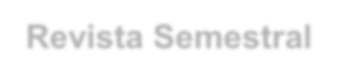 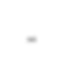 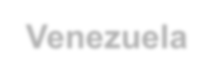 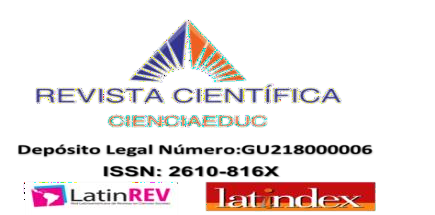 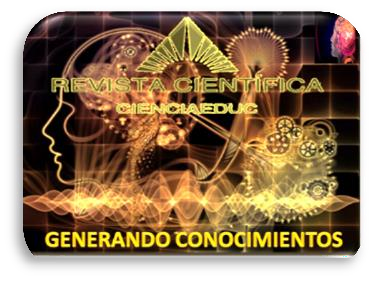 Volumen 4,  Número 1  Enero a Julio 2021
Revista Semestral. Venezuela
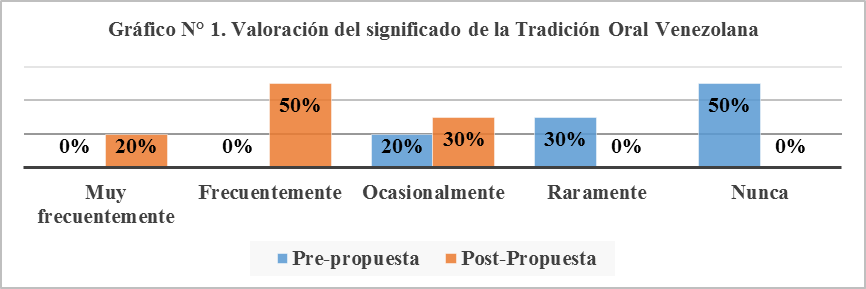 Los resultados evidenciaron una posición mayormente positiva en relación al significado de la tradición oral para su grupo familiar, comunidad y/o sociedad sobre la transmisión oral de cantos, cuentos, leyendas mitos o fábulas. El 50%, destacó que frecuentemente, mientras el 30% que ocasionalmente, demostrando un cambio en la percepción de los sujetos consultados, respecto a los resultados arrojados en el proceso diagnóstico. En este caso, una vez claro el concepto de tradición oral, les fue posible discernir y valorar su presencia en su entorno.
En relación a la valoración del carácter aleccionador, el 70%, destacó que muy frecuentemente estas historias poseen un carácter edificante, reflejando una comprensión más precisa de la noción “aleccionador”, y la identificación de su carácter presente en las historias del acervo cultural venezolano. Sobre la importancia del patrimonio cultural de un pueblo como conducto para vincular a la gente con su historia e identidad, el 80%, destacó considerarlo muy importante, mientras el 20% indicó que les resultaba moderadamente importante, reiterado la generación de un cambio en la valoración por parte de los sujetos consultados sobre la tradición oral venezolana, así como su reconocimiento como factor intrínseco de la identidad nacional, esto en relación a los resultados arrojados en el proceso diagnóstico.
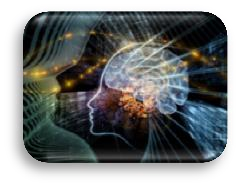 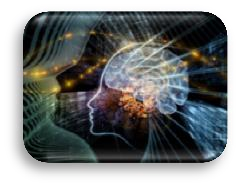 Bola E´fuego: Estrategia Didáctica para la Difusión de la Tradición Oral Venezolana
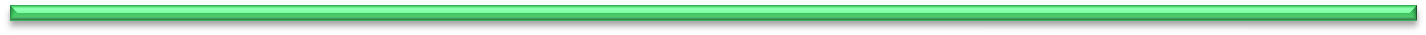 Lcda. Joan del C. Bernet B/ MSc. María Gabriela Torres Suárez
244
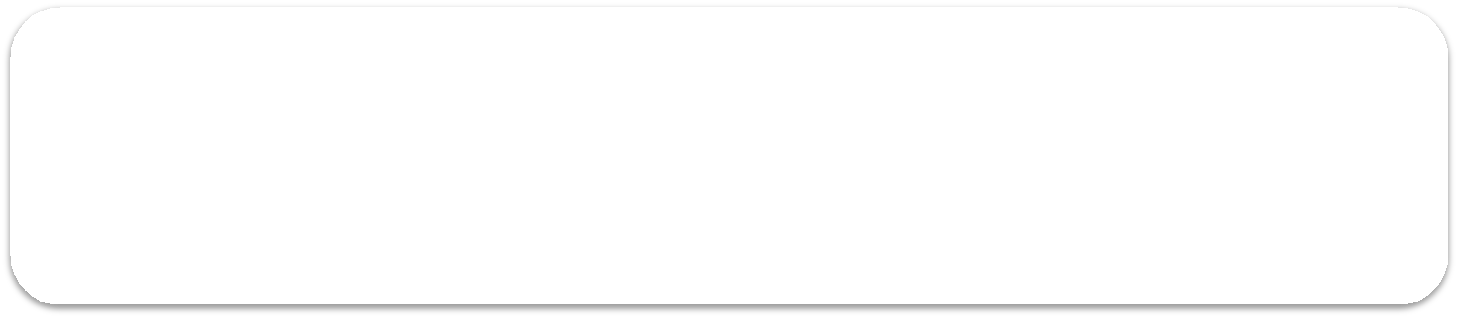 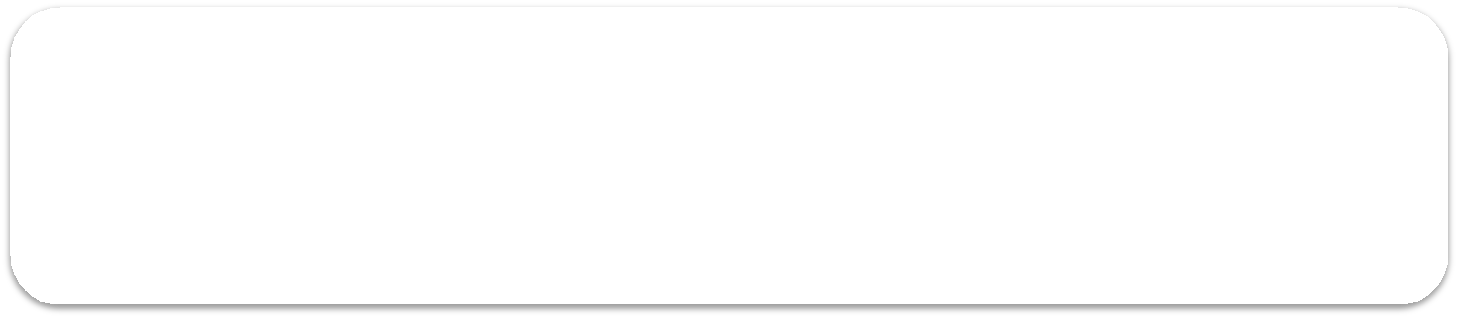 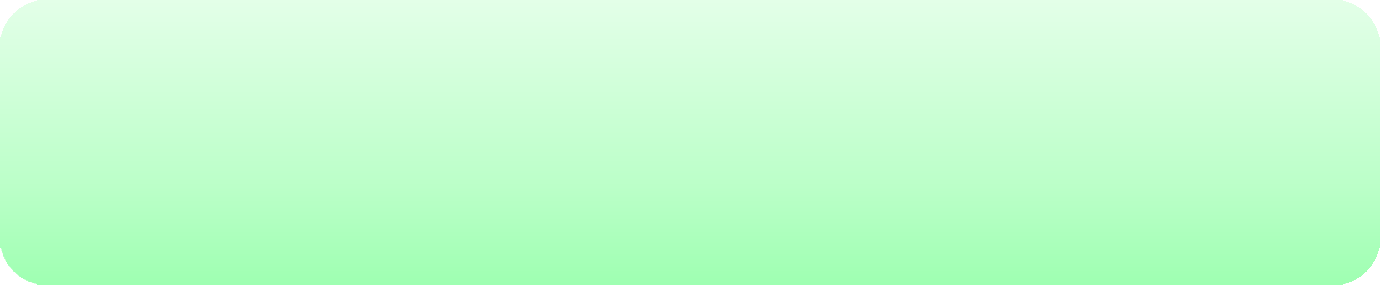 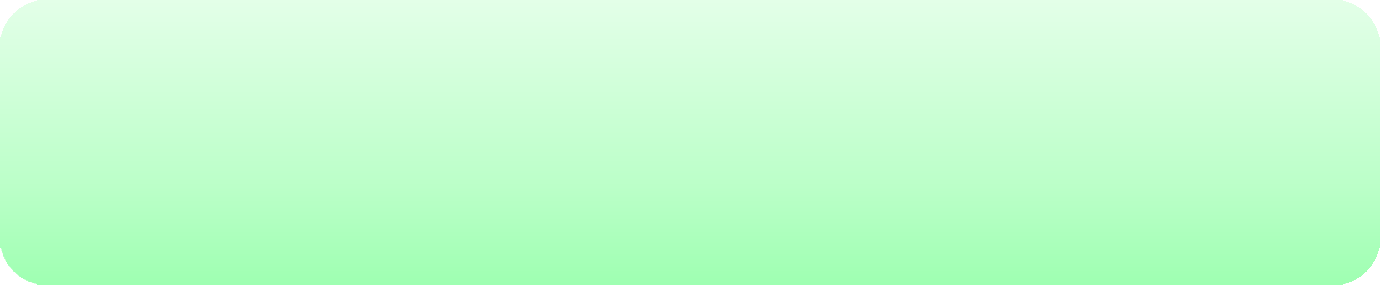 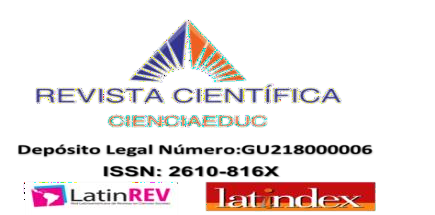 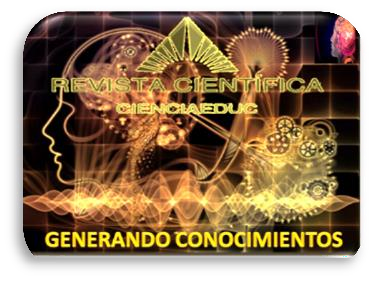 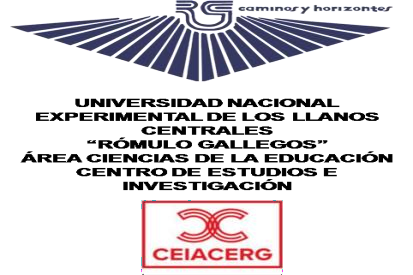 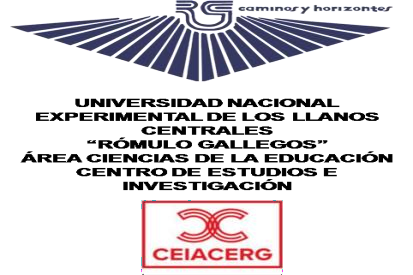 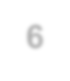 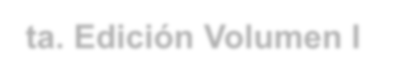 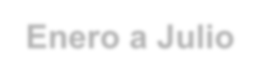 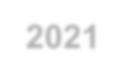 6ta. Edición Volumen I Enero a Julio 2021 Revista Semestral- Venezuela

CONCLUSIONES Y RECOMENDACIONES

El cambio del Currículum Nacional Bolivariano al Plan de Transformación Pedagógica en la Educación Media en 2017, resultó propicio para el planteamiento de la investigación antes descrita, contextualizándola como propuesta oportuna a fin de atender esta problemática, abordada ahora desde el Sistema Educativo venezolano en pleno.
La revisión de los cuestionarios indicó que sólo un 30% tenía alguna noción en torno a lo referente a tradición oral, confirmando la visión de las autoras sobre el desconocimiento generalizado del tema. A partir de lo cual se consolidó el diseño del librillo ilustrado en formato digital como herramienta didáctica, parte de una estrategia creativa e innovadora ideada para la construcción del aprendizaje significativo sobre la tradición oral venezolana como patrimonio cultural intangible en el área de formación de “Arte y Patrimonio” de 1er. año de Educación Media; arrojando un 100% de impacto en la construcción de conocimientos sobre el tema en los jóvenes que  formaron  parte  de  la  muestra,  quienes  demostraron  un  marcado  interés  por  los conocimientos adquiridos.
Se recomendó la implementación y evaluación de la propuesta en otros escenarios educativos, así como a ampliar el rango de acción de la presente propuesta a otras áreas de formación propicias para ello, considerando por ejemplo el área de Castellano y Literatura, donde esta metodología de trabajo le permitiría al estudiante realizar analogías inmediatas en lo que a imágenes literarias se refiere, apoyando de forma clara y precisa los ejercicios de comprensión lectora. Más allá de conseguir que los estudiantes hagan uso de su creatividad, es intención de las autoras incentivar a los docentes a ampliar sus estrategias mediante la creatividad y las herramientas a su alcance: es posible ubicar nuevos escenarios de libertad en el proceso enseñanza/aprendizaje sin que ello vaya en demérito del contenido a abordar. Los nuevos retos que representa el estudiantado actual ameritan soluciones creativas.
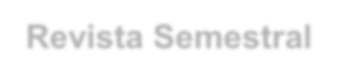 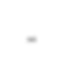 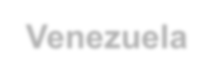 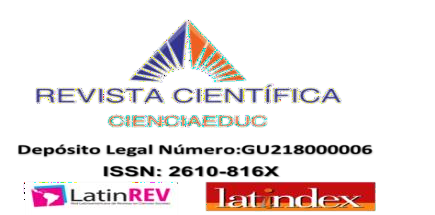 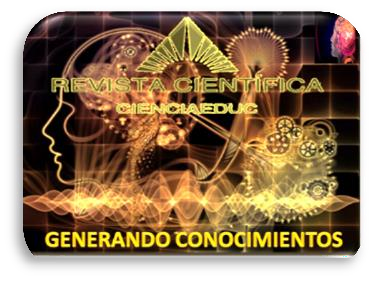 Volumen 4,  Número 1  Enero a Julio 2021
Revista Semestral. Venezuela
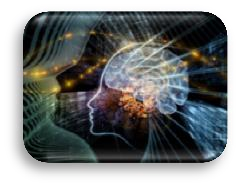 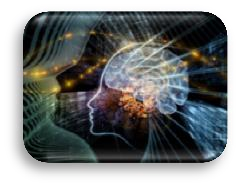 Bola E´fuego: Estrategia Didáctica para la Difusión de la Tradición Oral Venezolana
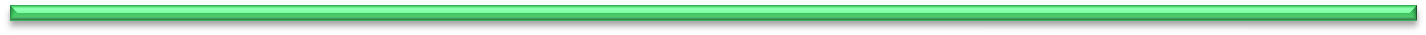 Lcda. Joan del C. Bernet B/ MSc. María Gabriela Torres Suárez
245
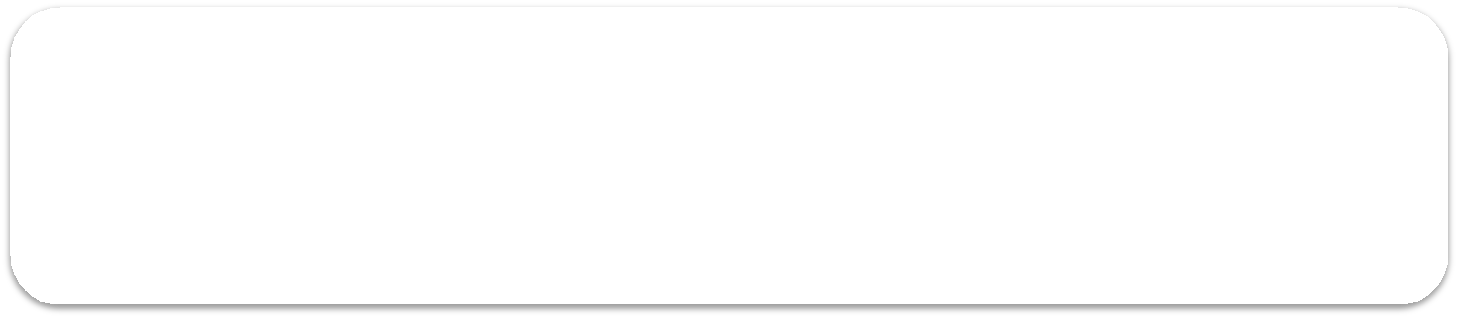 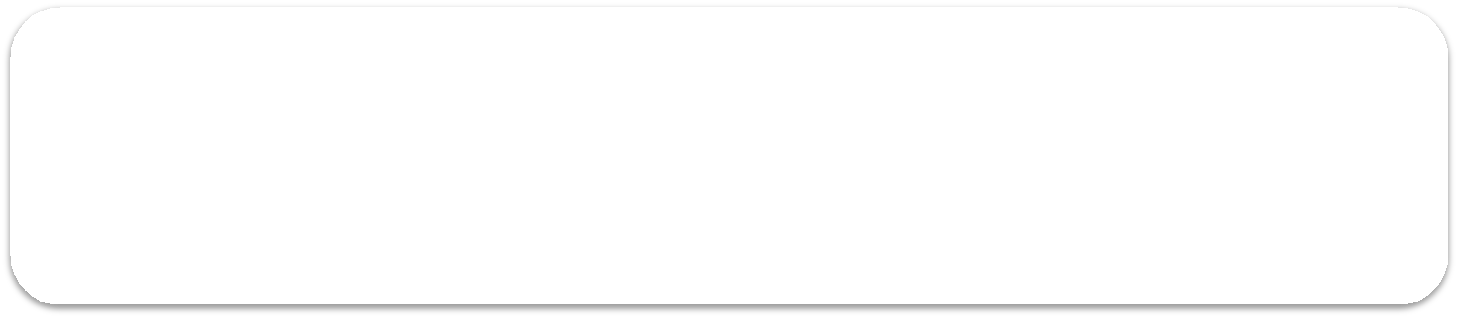 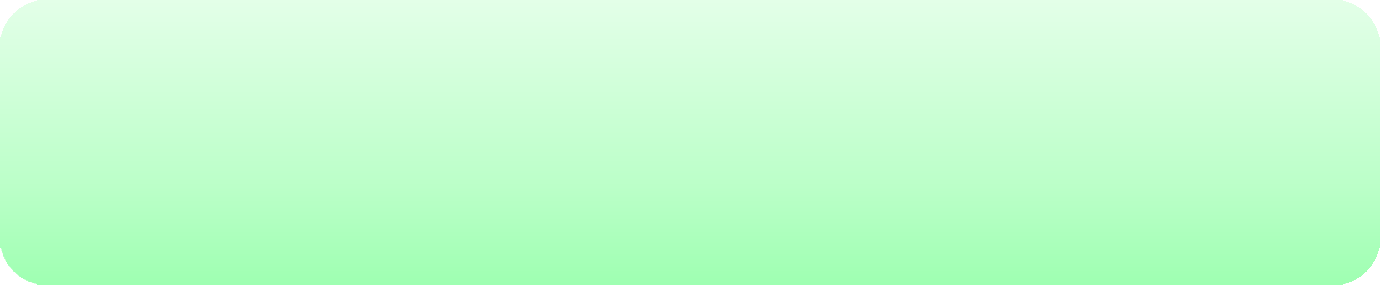 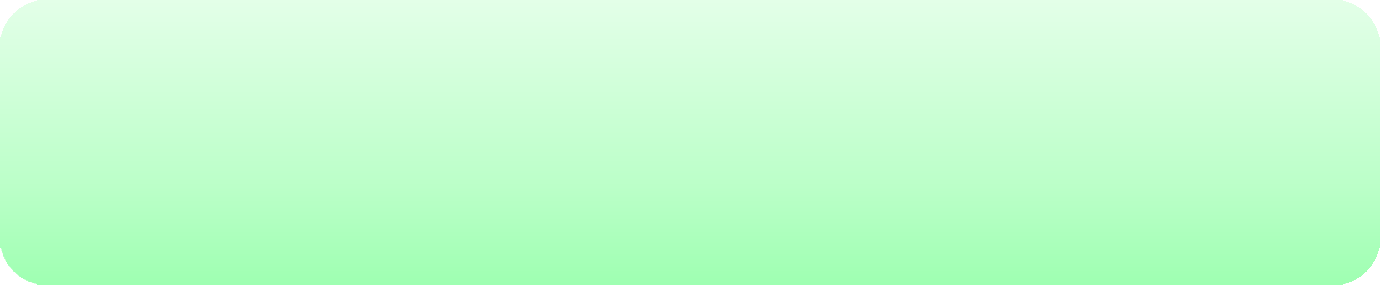 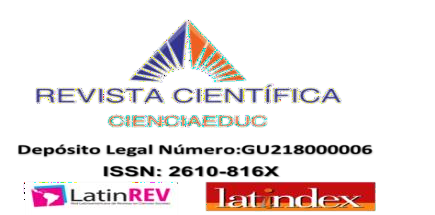 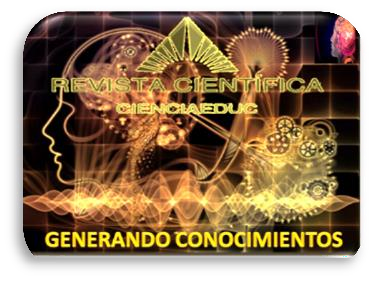 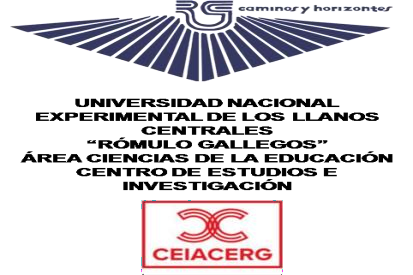 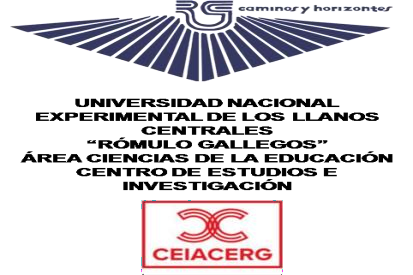 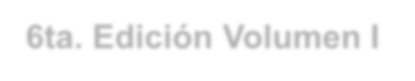 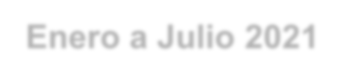 6ta. Edición Volumen I Enero a Julio 2021 Revista Semestral- Venezuela

REFERENCIAS

Ausubel, D. (1983). El desarrollo infantil. Tomo I. Ediciones Paidós. España.
Constitución de la República Bolivariana de Venezuela. (1999). Gaceta Oficial de la República de Venezuela, Extraordinario, 36.860, 30 de diciembre.
Díaz, F. y Hernández, G. (2004). Estrategias docentes para un aprendizaje significativo una interpretación constructivista. 2da. Edición. Editorial McGraw Hill Interamericana, S.A. México.
Navarro, R. (2011). Propuesta didáctica para el abordaje del Patrimonio Arquitectónico, para la consolidación de la conciencia histórica-cultural de los estudiantes del 7mo. “A” de la EW.T.R.C “José Leonardo Chirinos” en Barinas. Trabajo especial de grado para optar al título de Educación Mención Arte Universidad Nacional Experimental de los Llanos Occidentales “Ezequiel Zamora”, Barinas, Venezuela.
Morín, E. (1999). Los siete saberes necesarios para la educación del futuro. Editorial Santillana.
Argentina.
Perales, F. 2006, agosto. Uso (y abuso) de la imagen en la enseñanza de las ciencias. Revista Enseñanza de las ciencias, 24 (1), 13-30.
Proceso de transformación curricular en Educación Media. Gaceta Oficial de la República, N°
41.221 [Extraordinaria], Agosto 24, 2017. Ministerio del Poder popular para la Educación de Venezuela.
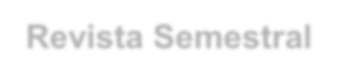 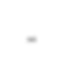 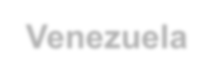 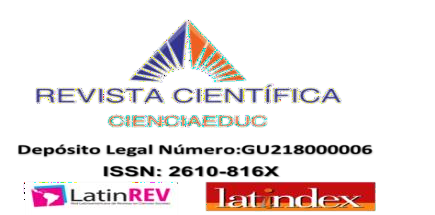 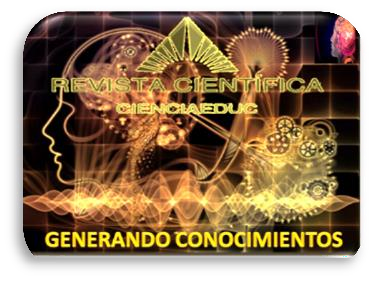 Volumen 4,  Número 1  Enero a Julio 2021
Revista Semestral. Venezuela
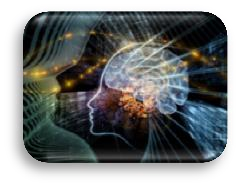 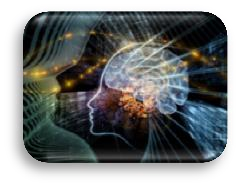 Bola E´fuego: Estrategia Didáctica para la Difusión de la Tradición Oral Venezolana
Lcda. Joan del C. Bernet B/ MSc. María Gabriela Torres Suárez
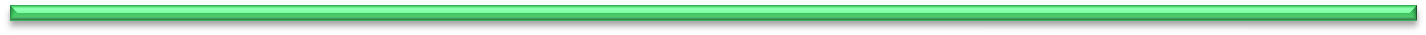 24
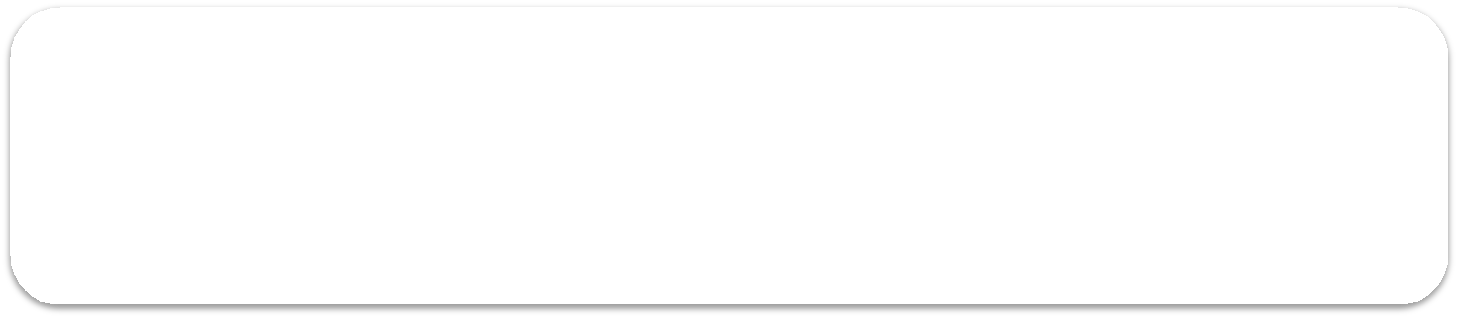 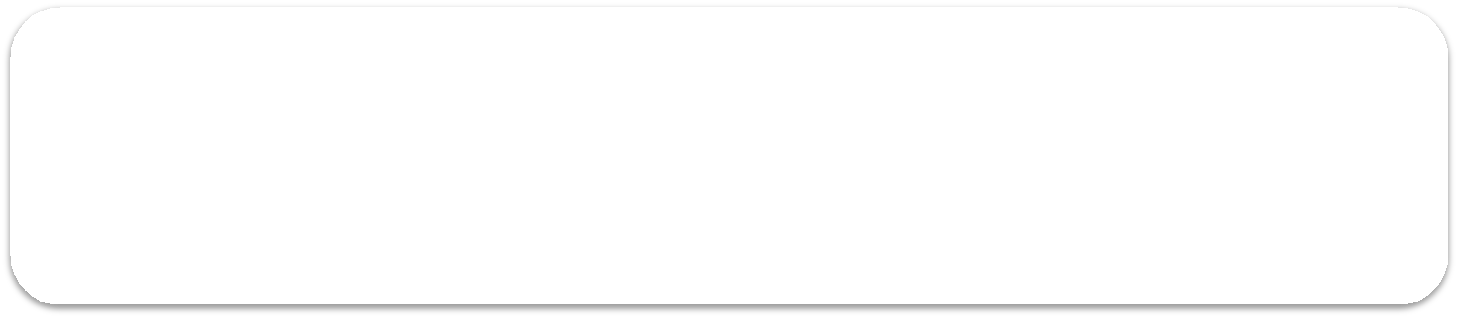 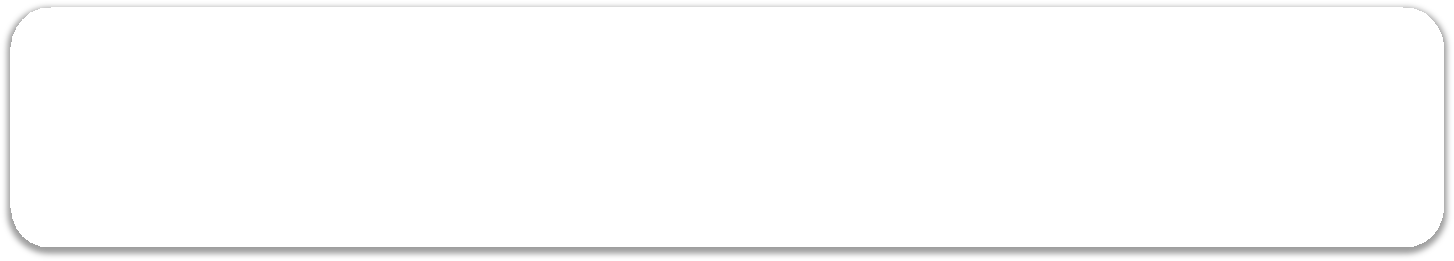 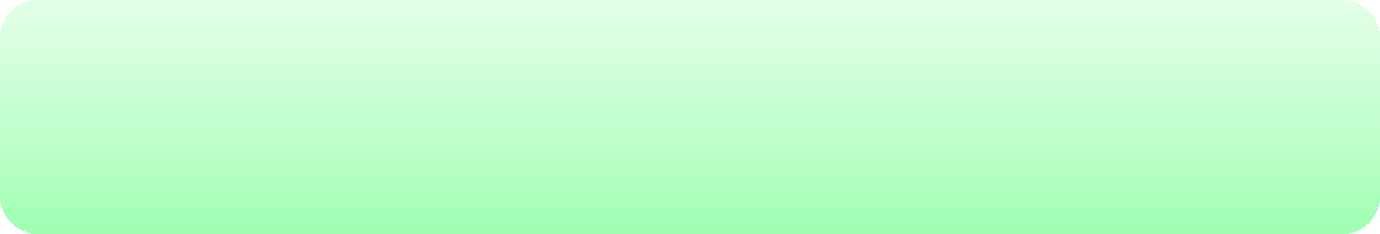 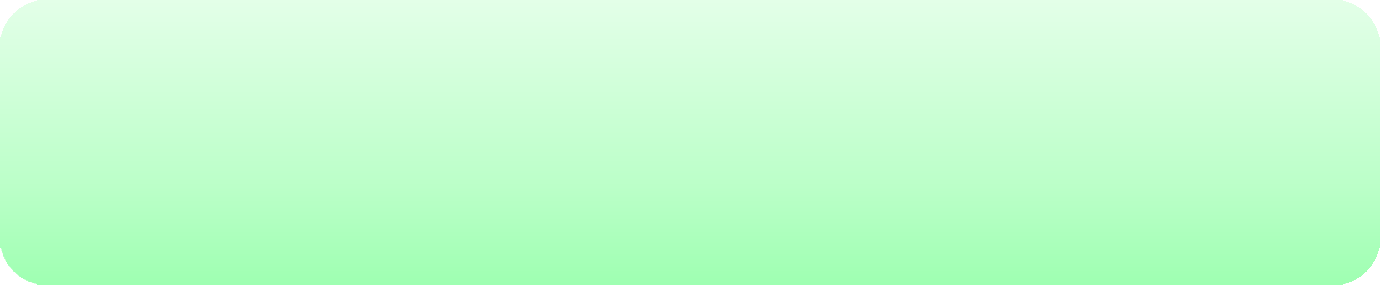 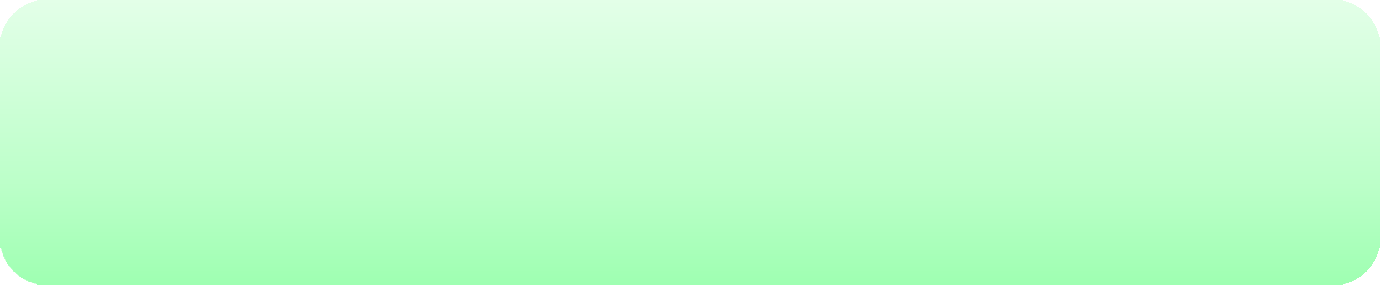 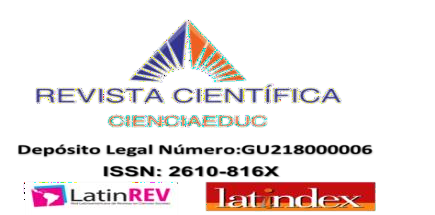 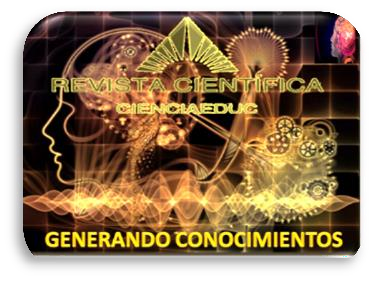 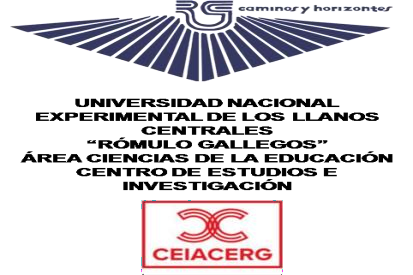 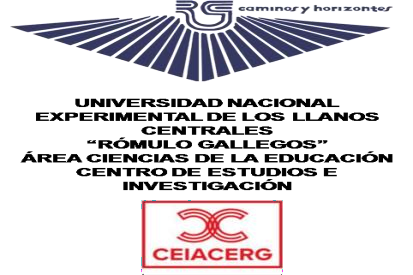 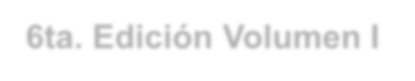 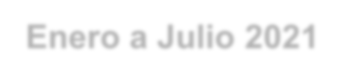 6ta. Edición Volumen I Enero a Julio 2021
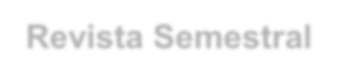 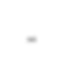 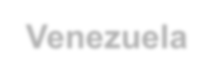 Revista Semestral- Venezuela
Para citar este artículo
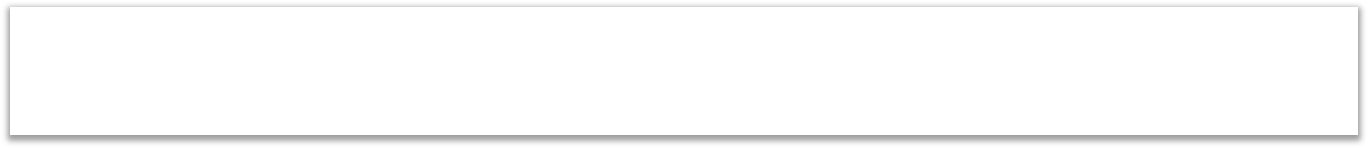 Dr. Pedro Antonio Carpio Díaz
Universidad Nacional Experimental de los Llanos Centrales Rómulo Gallegos (Venezuela)
Correo Electrónico: pedrocarpio1961@gmail.com
Como citar este artículo: Pedro A. Carpio Díaz. (2020), “Modelo Teórico Educativo para la Formación en el Consumo Alimentario Responsable Articulado en la Dimensión Socio Política Socialista y Seguridad
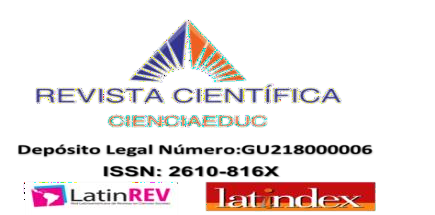 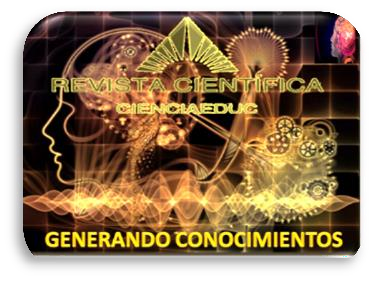 Recibido: Septiembre 2020
Revisado: Octubre 2020
Aceptado: Octubre 2020
Alimentaria.” I (1-11)
Volumen 4,  Número 1  Enero a Julio 2021
Revista Semestral. Venezuela
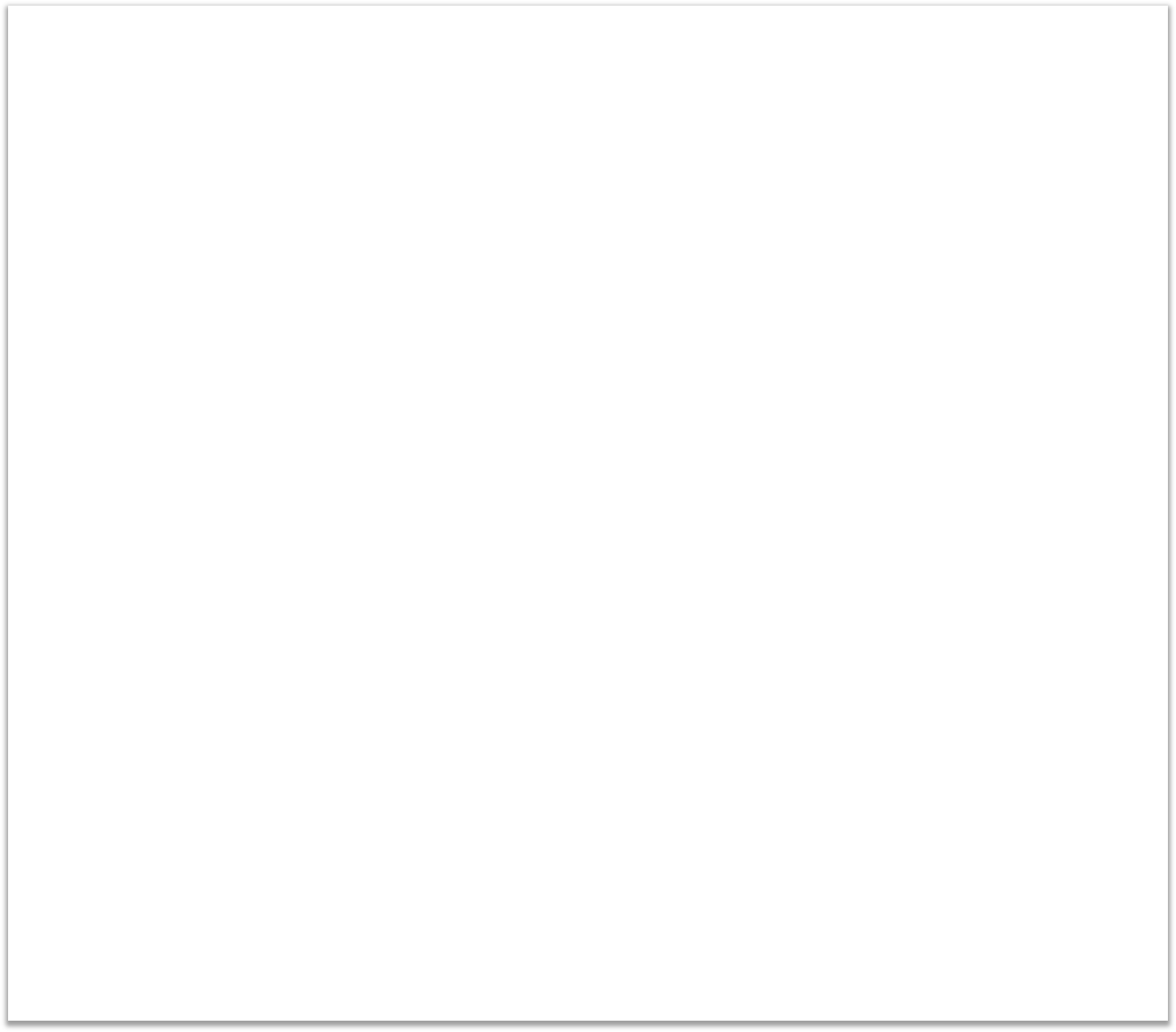 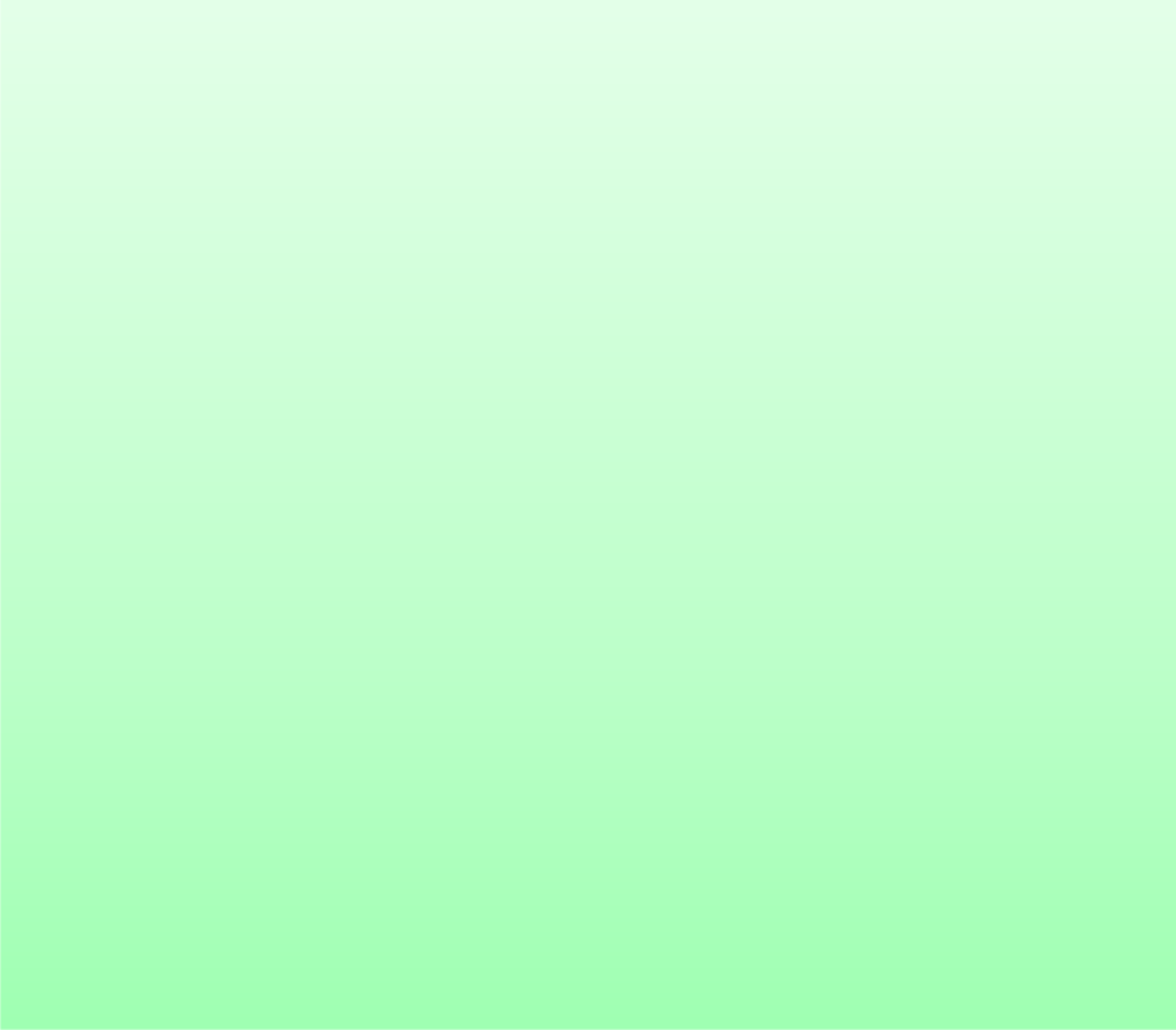 “Modelo Teórico Educativo para la Formación en el Consumo Alimentario Responsable Articulado en la Dimensión Socio Política Socialista y Seguridad Alimentaria”

RESUMEN
Esta investigación tuvo como propósito a generar un modelo teórico educativo para la formación en el consumo alimentario responsable articulado en la dimensión socio política socialista y seguridad alimentaria, el cual se sustentó en las Teorías de la Vida de Consumo de Bauman, de la Formación Ciudadana de Rivas, de la Pedagogía Social, Natorp, de la Educación Liberadora de Freire y Teoría Humanista de Ríos, metodológicamente, se sustentó en el paradigma interpretativo, con el método hermenéutico, y se conformó por tres informantes clave, docentes a quienes se les aplicó entrevistas en profundidad que fueron analizadas tomando en cuenta el circulo hermenéutico, a través las fases de interpretación sistémicas de categorización, estructuración y triangulación de fuentes y teorías, se conformó un holograma representativo de la realidad que fue analizado en detalle, los resultados expresaron la ausencia de formación universitaria en el consumo alimentario responsable y la soberanía alimentaria; así como, la ausencia de articulación de la universidad con dimensión socio política socialista, por lo que se originó la necesidad de generar el modelo teórico educativo para la formación en el consumo alimentario responsable articulado en la dimensión socio política socialista y seguridad alimentaria, orientado a la formación de los docentes universitarios en el entorno universitario, para la capacitación  de  los futuros profesionales universitarios de forma integral  y empoderar  a las comunidades lo que favorecerá crear una cultura de consumo responsable, y una universidad saludable.

Descriptores: Modelo Teórico, Educativo, Formación, Consumo Alimentario Responsable Dimensión Socio Política Socialista, Seguridad Alimentaria.

Reseña Bibliográfica: Licenciado en Administración, Maestría en Gestión Administrativa, Profesor Asociado Ordinario de Tiempo Completo (UNERG), Área de Humanidades, Literatura y Artes, Profesor del CUAM, Coordinador de Historia de COSECA, Profesor del Área de Ciencias Económicas y Sociales. Doctor en Ciencias de la Educación egresado de la UNERG.
247
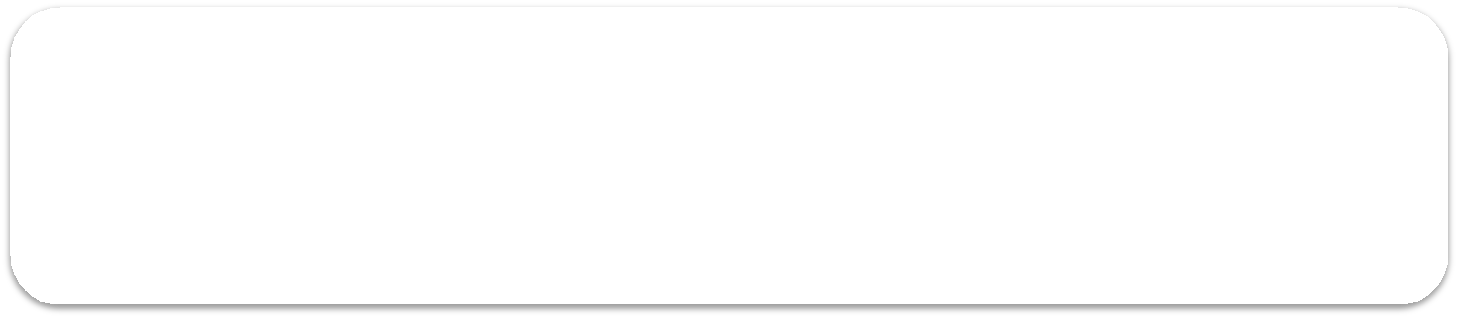 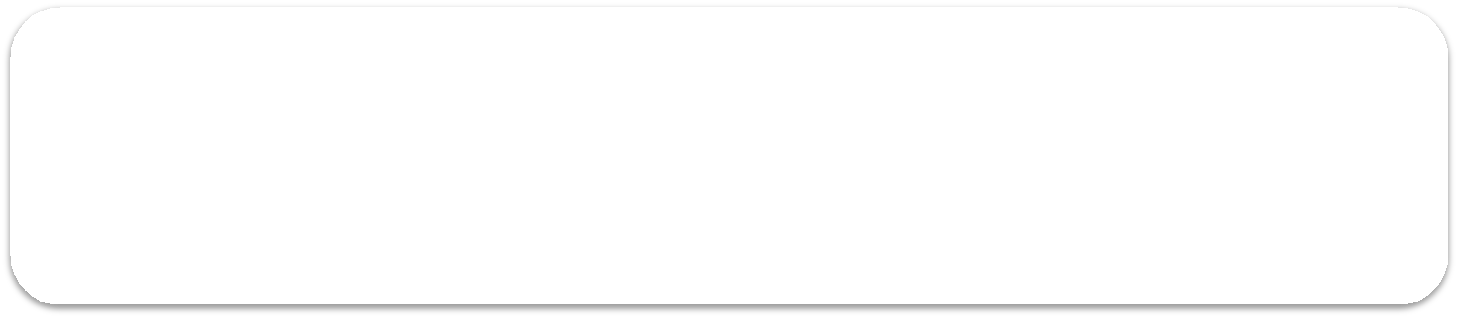 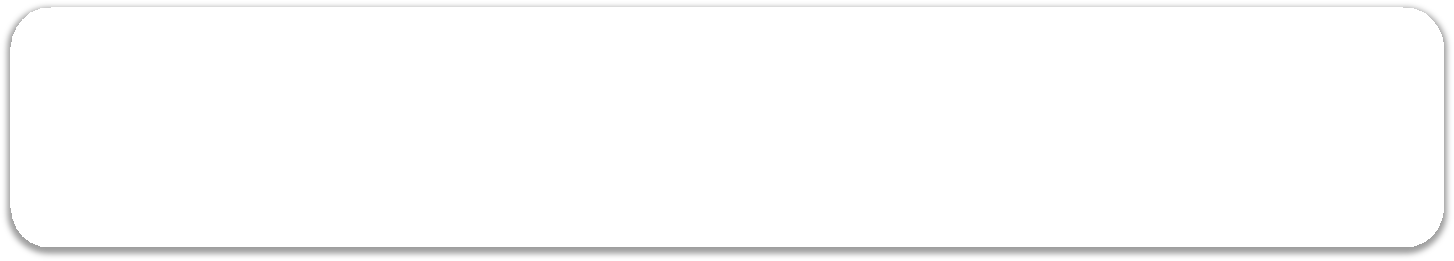 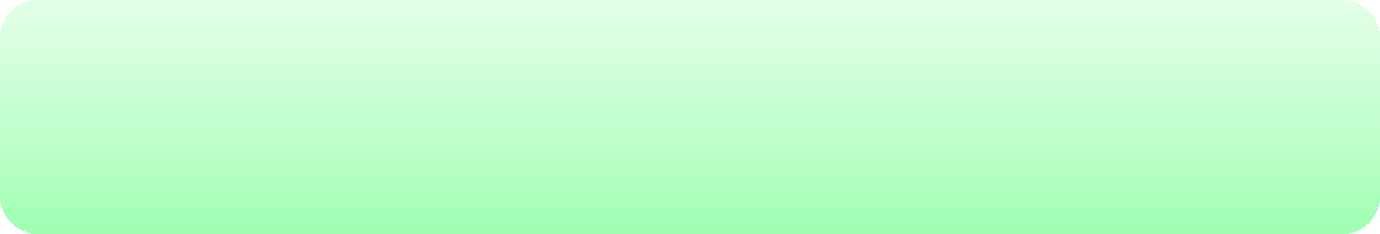 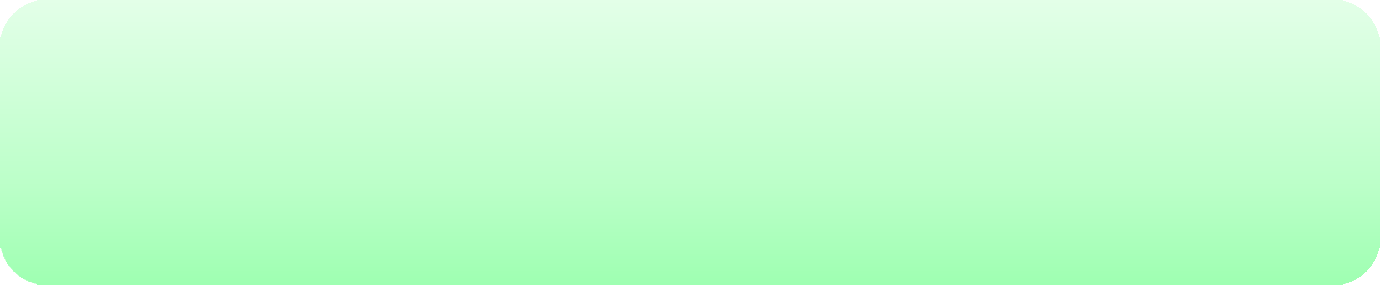 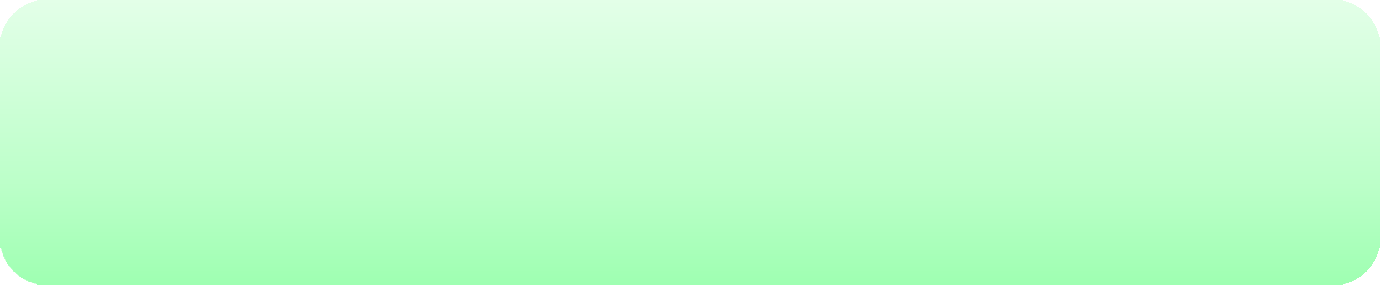 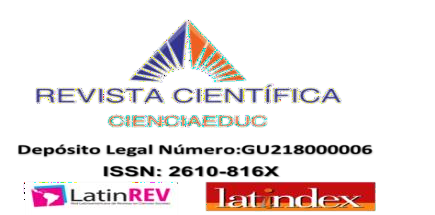 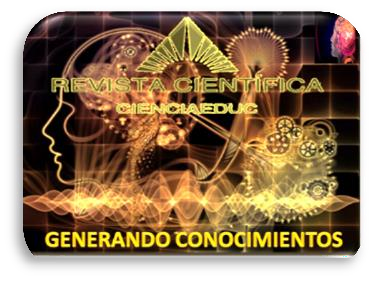 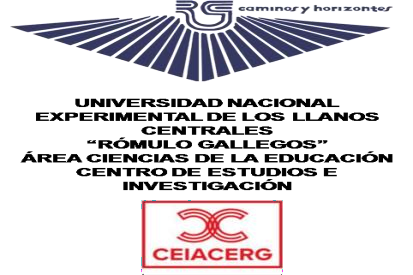 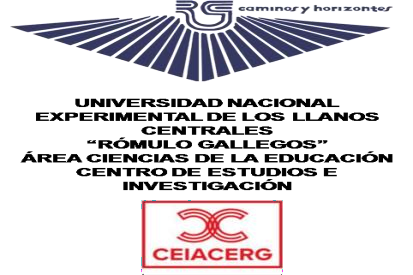 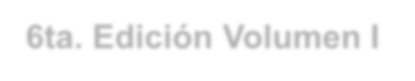 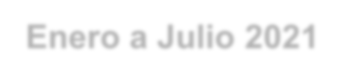 6ta. Edición Volumen I Enero a Julio 2021
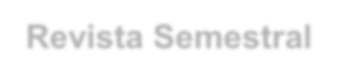 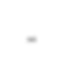 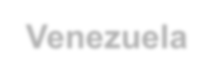 Revista Semestral- Venezuela
Para citar este artículo
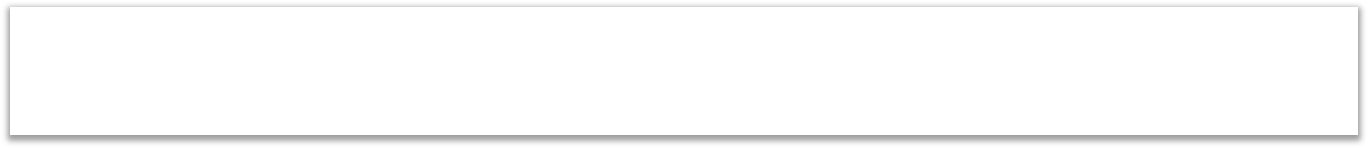 Dr. Pedro Antonio Carpio Díaz
Rómulo Gallegos National Experimental University of the Central Plains (Venezuela)
Email: pedrocarpio1961@gmail.com
How to cite this article: Pedro A. Carpio Díaz. (2020), "Theoretical Educational Model for Training in Responsible Food Consumption Articulated in the Socio-Political Socialist and Food Security
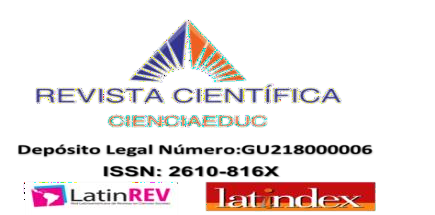 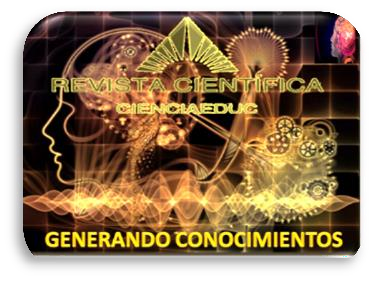 Dimension." I (1-11)
Received: September 2020
Revised: October 2020
Accepted: October 2020
Volumen 4,  Número 1  Enero a Julio 2021
Revista Semestral. Venezuela
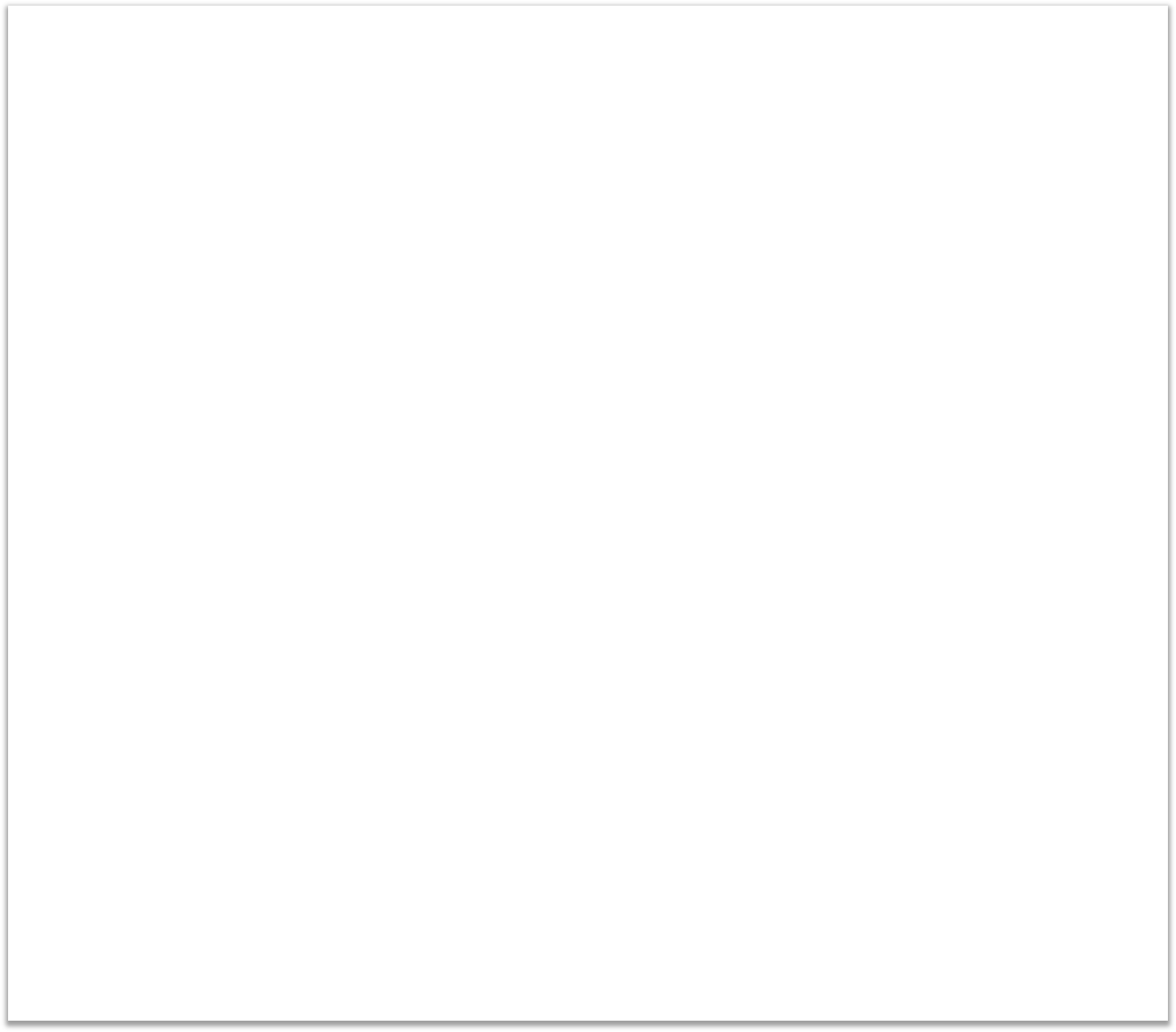 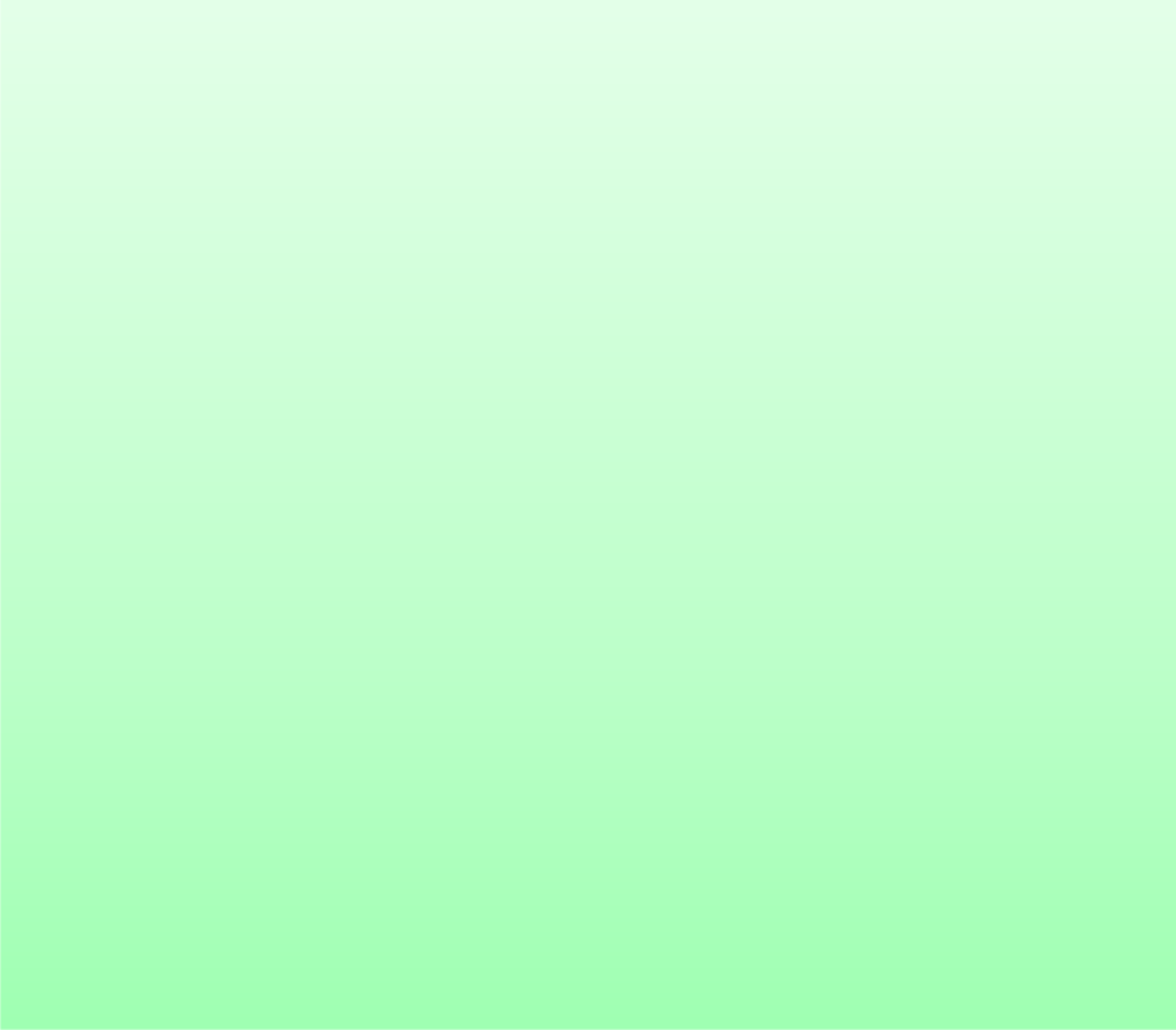 “Theoretical Educational Model for Training in Responsible Food Consumption Articulated in the Socio-Political Socialist and Food Security Dimension”

ABSTRACT

The purpose of this research was to generate an educational theoretical model for training in responsible food consumption articulated in the socio-political, socialist and food security dimension, which was based on Bauman's Theories of Life of Consumption, of the Rivas Citizen Formation, Social Pedagogy, Natorp, Freire's Liberating Education and Ríos Humanist Theory, methodologically, was based on the interpretive paradigm, with the hermeneutical method, and was made up of three key informants, teachers who were In-depth interviews were applied to them that were analyzed taking into account the hermeneutical circle, through the systemic interpretation phases of categorization, structuring and triangulation of sources and theories, a representative hologram of reality was formed that was analyzed in detail, the results expressed the absence of university training in responsible food consumption and sovereignty food; as well as, the absence of articulation of the university with a socialist socio-political dimension, which is why the need to generate the educational theoretical model for training in responsible food consumption articulated in the socialist socio-political dimension and food security originated, aimed at the training of university teachers in the university environment, for the training of future university professionals in a comprehensive way and empowering communities, which will favor the creation of a culture of responsible consumption, and a healthy university.

Descriptors: Theoretical Model, Educational, Training, Responsible Food Consumption Socialist Socio-Political Dimension, Food Security.

Bibliographic Review: Graduate in Administration, Master in Administrative Management, Full-Time Ordinary Associate Professor (UNERG), Humanities, Literature and Arts Area, CUAM Professor, COSECA History Coordinator, Professor of the Economic and Social Sciences Area. Doctor in Education Sciences graduated from UNERG.
248
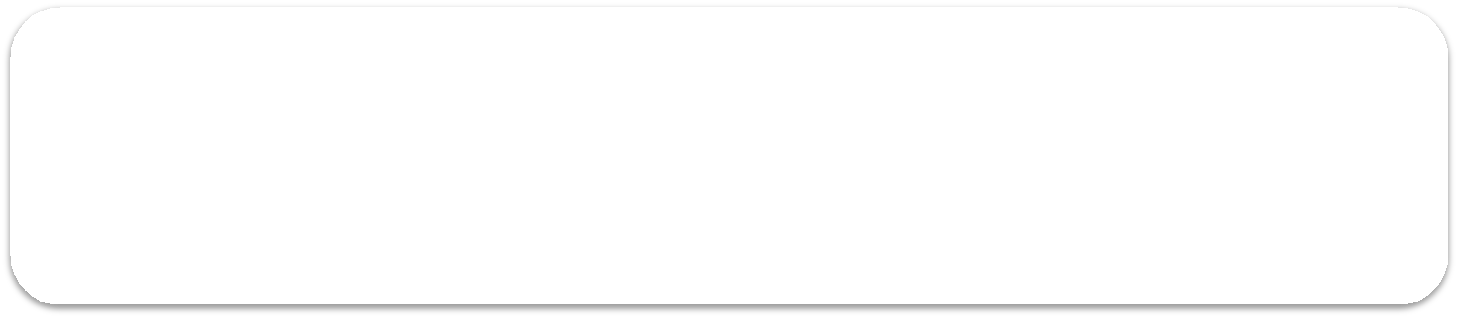 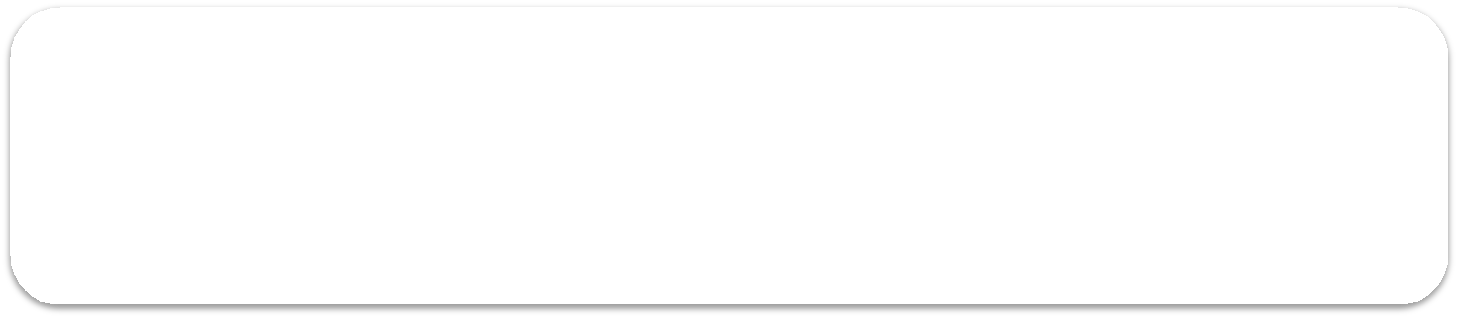 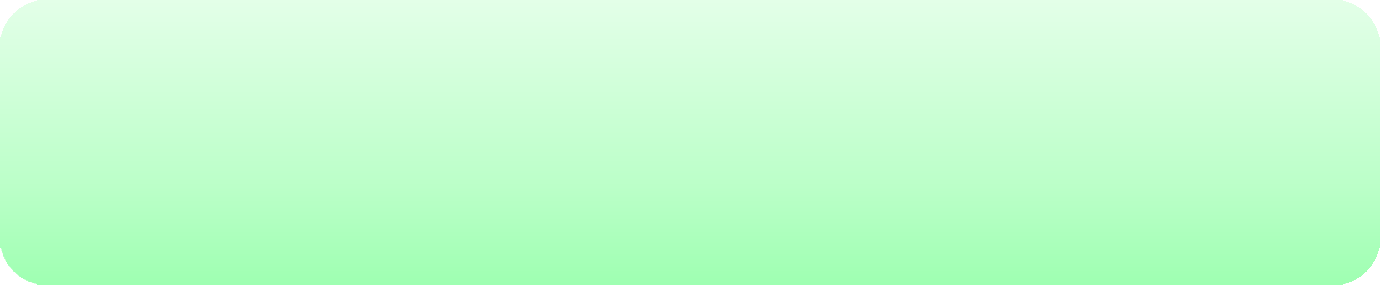 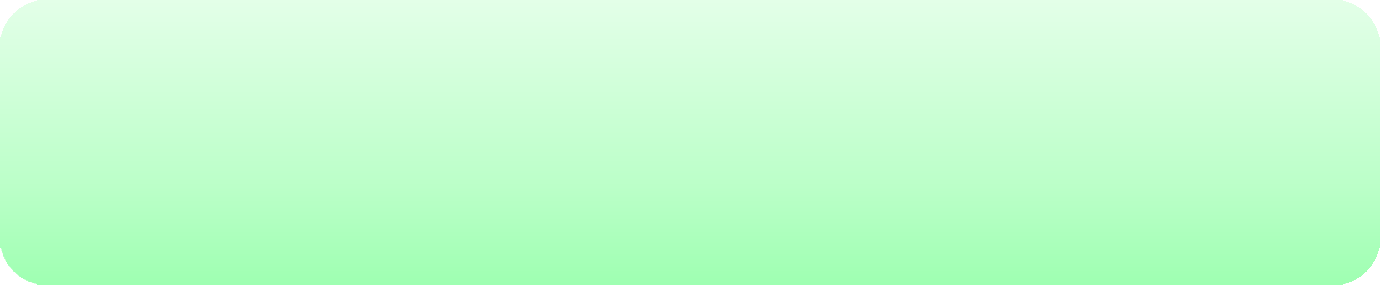 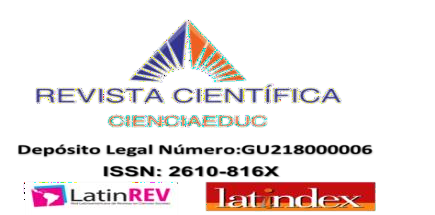 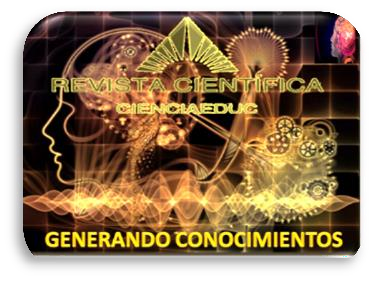 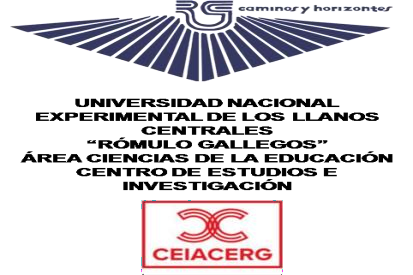 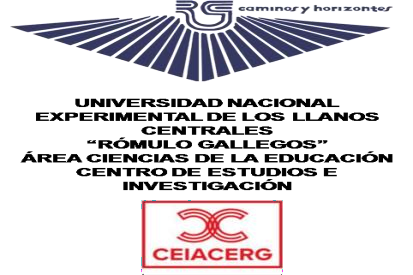 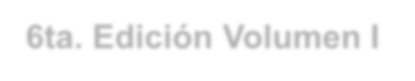 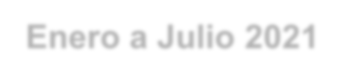 6ta. Edición Volumen I Enero a Julio 2021 Revista Semestral- Venezuela

CONTEXTO DE LA SITUACIÓN ESTUDIADA

Los seres humanos, precisan alimentos nutritivos, saludables y en una cantidad adecuada para asegurar su desarrollo como organismo vivo y las condiciones de reproducción como especie. La salud individual y colectiva, presente y futura, depende de la alimentación. Un ser vivo bien alimentado está menos expuesto a enfermedades o tienen consecuencias menores. Disponer de alimentos nutritivos en cantidad y calidad suficiente (seguridad alimentaria) es una necesidad para el desarrollo integral de la persona, pero también un derecho humano prioritario.  La inseguridad alimentaria es la carencia de seguridad alimentaria y tiene dos manifestaciones principales de acuerdo a Gutiérrez (2011), “la escasez y baja calidad de los alimentos y la insalubridad de los alimentos con sus riesgos sobre salud y reproducción” (p.12).
En su dimensión cuantitativa, la inseguridad alimentaria es un déficit en el acceso a la cantidad de recursos alimentarios imprescindibles. Este déficit supone hambre, desnutrición, enfermedades carenciales y muerte en los países empobrecidos, en su dimensión cualitativa, es el déficit de calidad y seguridad de los alimentos. Su manifestación principal es obesidad, malnutrición y enfermedades derivadas de hábitos de alimentación inadecuados, tanto por exceso de grasas, sal y azúcar refinada, como por déficit de frutas, verduras y cereales integrales.  Pero también procede de la contaminación de los alimentos por salmonellas, plaguicidas empleados en los cultivos, productos tóxicos o mala conservación, producidos por la industrialización de la agricultura y las industrias de transformación de los alimentos.
Para conocer las causas de la inseguridad alimentaria es preciso evaluar el modelo de producción, distribución y consumo a escala planetaria. El Foro Mundial sobre Seguridad Alimentaria de La Habana (2001), en el que se dieron cita organizaciones campesinas, indígenas, de pescadores, Organizaciones No Gubernamentales (ONG), colectivos sociales, académicos e investigadores de 60 países, responsabilizó a las políticas neoliberales de las últimas dos décadas y a las políticas económicas, agrícolas, pesqueras y comerciales impuestas por el Banco Mundial (2001), de “profundizar la brecha entre los países ricos y los pobres y dentro de cada uno de ellos, y agravar las condiciones de acceso a una nutrición sana y suficiente”. (p.12). La FAO
.(Food and Agriculture Organization - Organización Mundial para la Alimentación y la agricultura), “entiende la seguridad alimentaria en términos globales y meramente cuantitativos (cantidad total de alimentos), homogeneizando culturas y criterios productivos y sobre la base de un mercado a escala planetaria. Por el contrario, para las comunidades campesinas, seguridad alimentaria es el derecho de cada nación y cada identidad cultural, para mantener y desarrollar su propia capacidad para producir los alimentos básicos de sus pueblos, respetando la diversidad
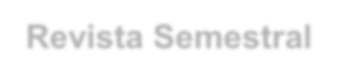 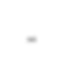 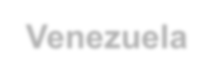 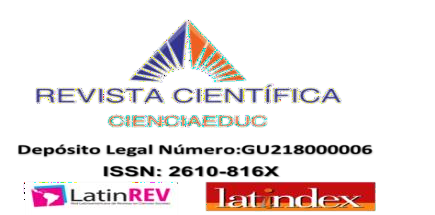 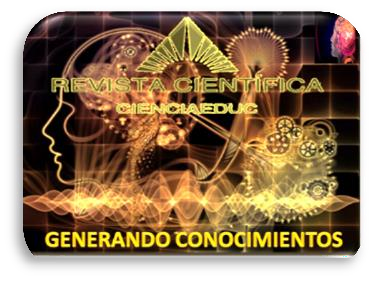 Volumen 4,  Número 1  Enero a Julio 2021
Revista Semestral. Venezuela
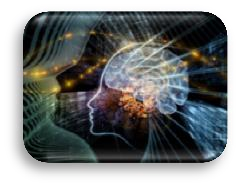 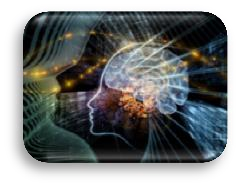 “Modelo Teórico Educativo para la Formación en el Consumo Alimentario Responsable Articulado en la Dimensión Socio Política Socialista y Seguridad Alimentaria
Autor: Dr. Pedro Antonio Carpio Díaz
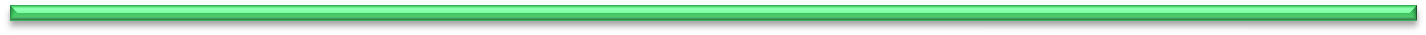 249
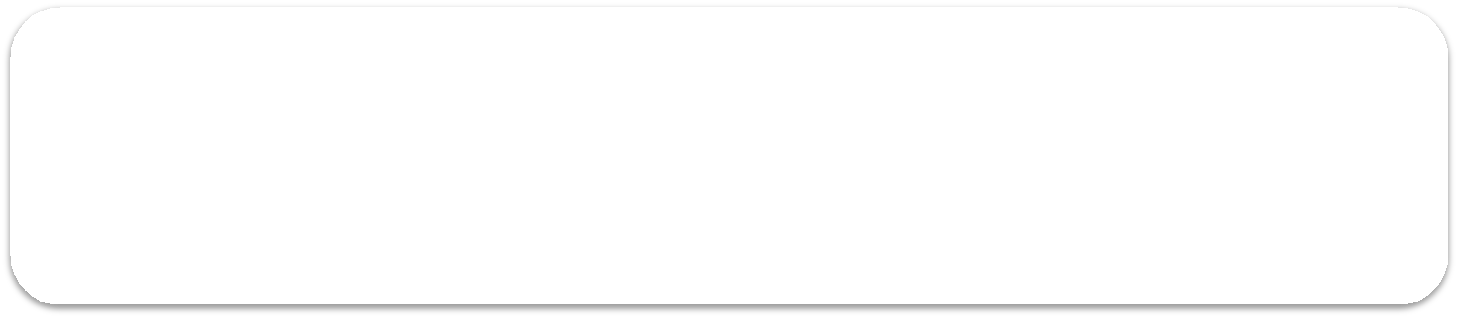 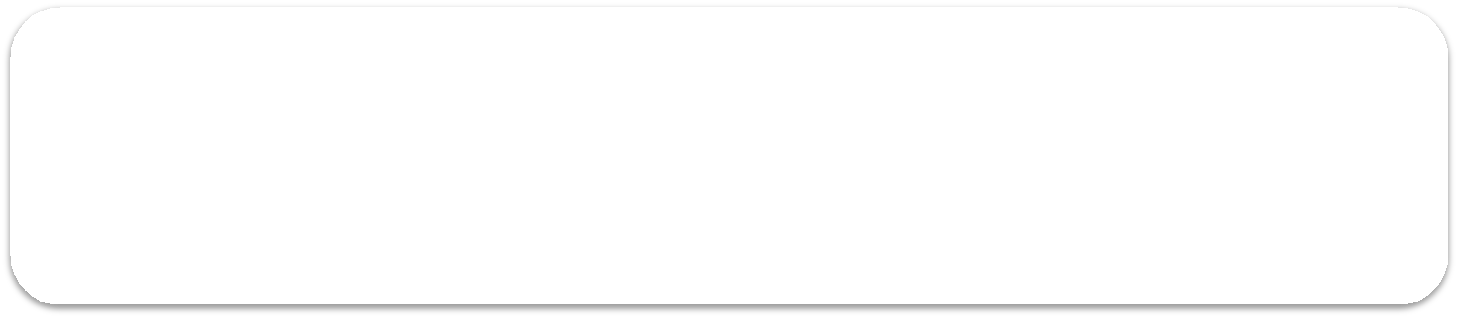 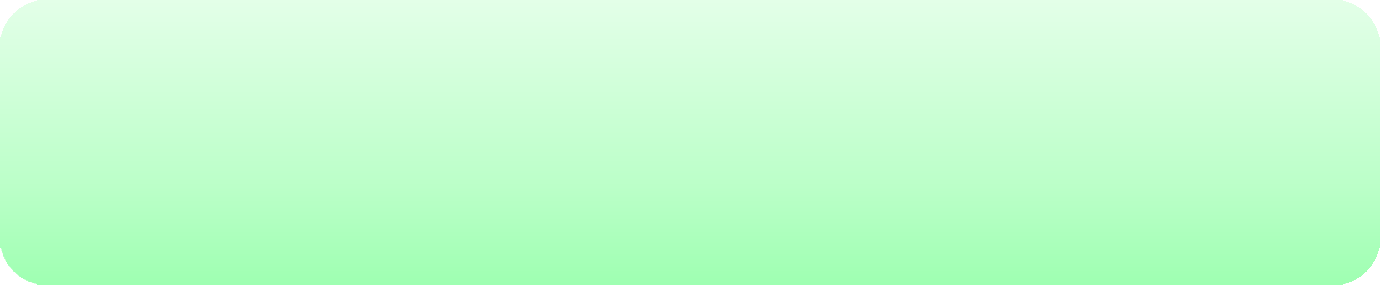 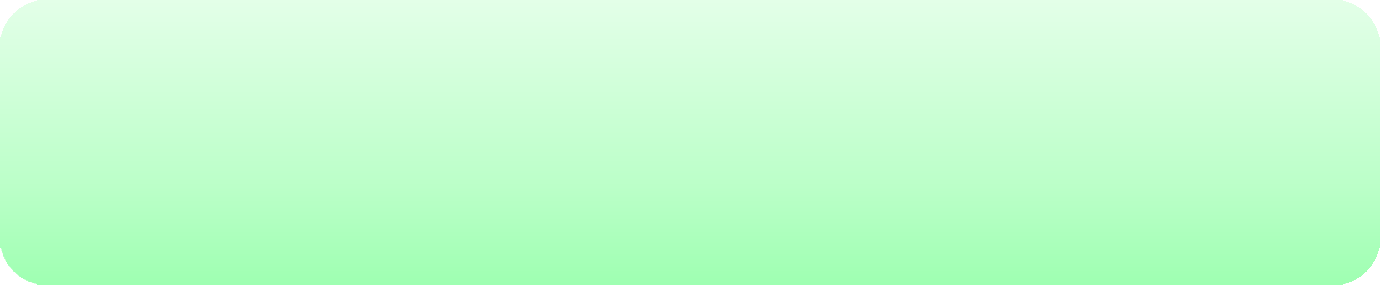 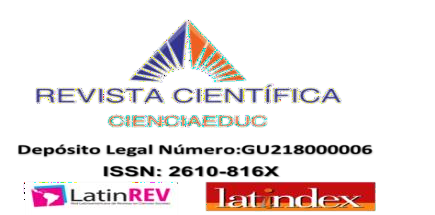 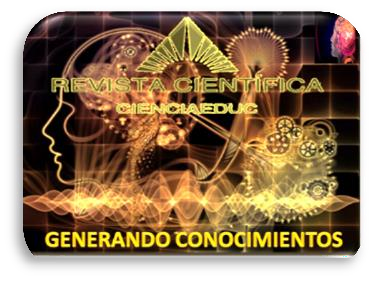 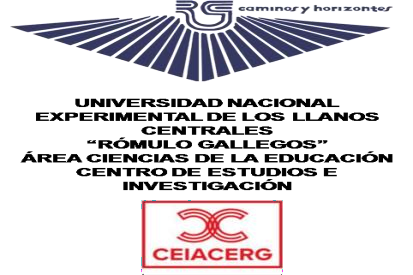 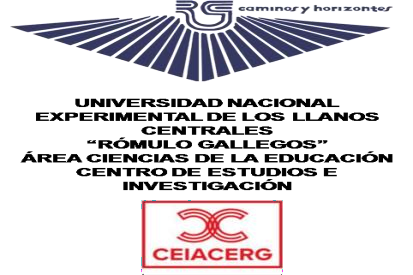 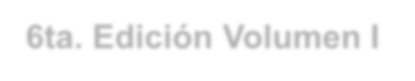 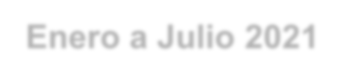 6ta. Edición Volumen I Enero a Julio 2021 Revista Semestral- Venezuela
productiva y cultural, en este sentido el Gobierno del difunto Presidente Hugo Rafael Chávez Frías, aprobó en la Constitución de la República Bolivariana de Venezuela (1999), con la Asamblea Constituyente, rango constitucional (Art. 156, 305 CRBV), a la seguridad alimentaria, con lo que se garantiza como un derecho de la población y una obligación del Gobierno la colocación de los productos de primera necesidad a toda la población en general. De ahí, la necesidad de tomar la tarea de educar a los adolescentes En unos hábitos de alimentación responsables y saludables. De tal manera que, no se trata sólo de “saber” qué es una alimentación sana, sino de saber comunicarlo, conseguir que las personas aprendan a conocer los alimentos, los hábitos alimentarios saludables y a combatir los hábitos poco saludables.
En este orden de ideas, actualmente es necesario masificar la información y formación nutricional en todos los niveles y grupos poblacionales, ya que se ha identificado en diversos estudios nutricionales aplicados por el Instituto Nacional de Nutrición, que uno de los principales problemas alimentarios y nutricionales de los venezolanos radica en unos hábitos inadecuados En términos generales, este Modelo Teórico Educativo para la Formación en el Consumo Alimentario Responsable Articulado en la Dimensión Socio Política Socialista y Seguridad alimentaria se subdivide en 4 dimensiones básicas: Formación Educativa, consumo alimentario responsable, seguridad alimentaria y dimensión sociopolítica socialista. De tal modo, que se configura en un proceso inicial de formación en el contexto universitario a los docentes universitarios de estas dimensiones, a fin de que se puedan integrar en todos los programas universitarios este conocimiento que favorezcan asumir hábitos alimentarios y estilos de vida saludables.
Por ello, este modelo teórico educativo para la formación en el consumo alimentario responsable articulado en la dimensión socio política socialista y seguridad alimentaria, se concibe como un proceso dinámico a través del cual los docentes universitarios adquirirán prácticas para el consumo de los alimentos de forma responsable. El propósito fundamental es identificar problemas  alimentarios  nutricionales,  sus  posibles  causas  y  soluciones  y  actuar  en consecuencia con el fin de mejorar el estado nutricional de la comunidad, con un espíritu de responsabilidad social.

CAMINO METODOLÓGICO
La investigación se abordó dentro del enfoque cualitativo, postmodernista e interpretativo el cual consiste  en  una  aproximación  naturalística,  basada  en  la  elaboración,  exploración  y sistematización de los significados de los fenómenos de un problema o tópico, buscando en sus propios actores, el sentir y vivir de estos procesos, su relevancia en su vida diaria y los posibles factores y variables que le dan forma.
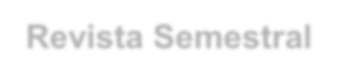 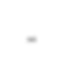 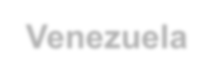 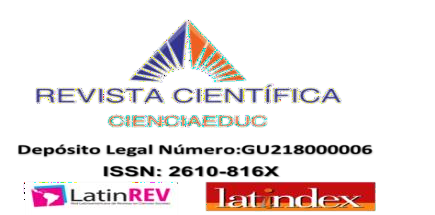 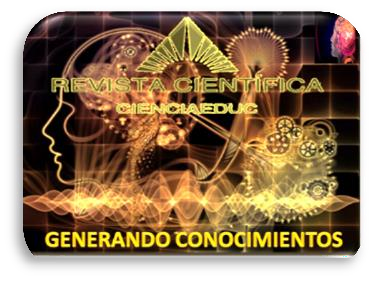 Volumen 4,  Número 1  Enero a Julio 2021
Revista Semestral. Venezuela
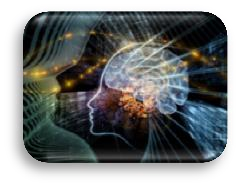 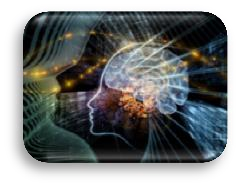 “Modelo Teórico Educativo para la Formación en el Consumo Alimentario Responsable Articulado en la Dimensión Socio Política Socialista y Seguridad Alimentaria
Autor: Dr. Pedro Antonio Carpio Díaz
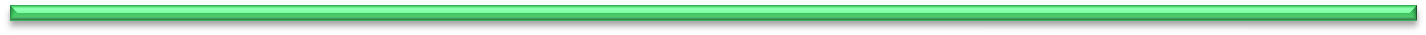 250
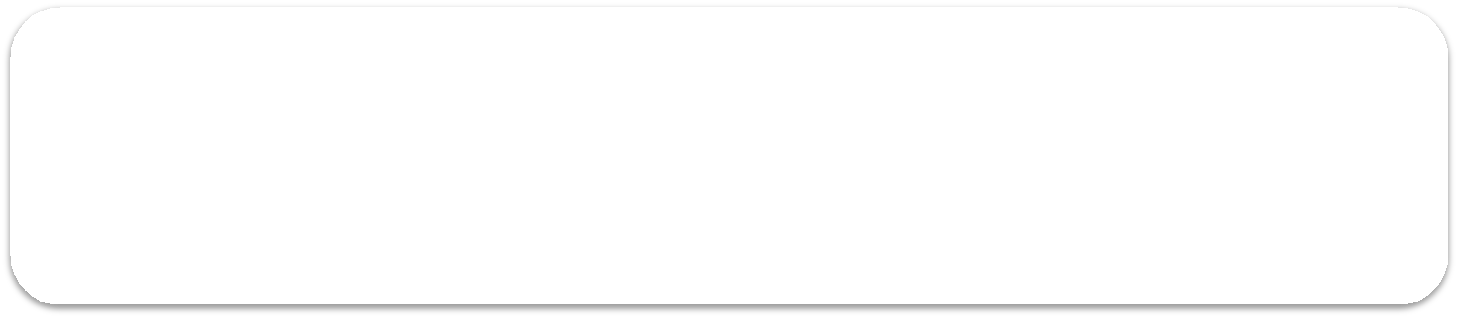 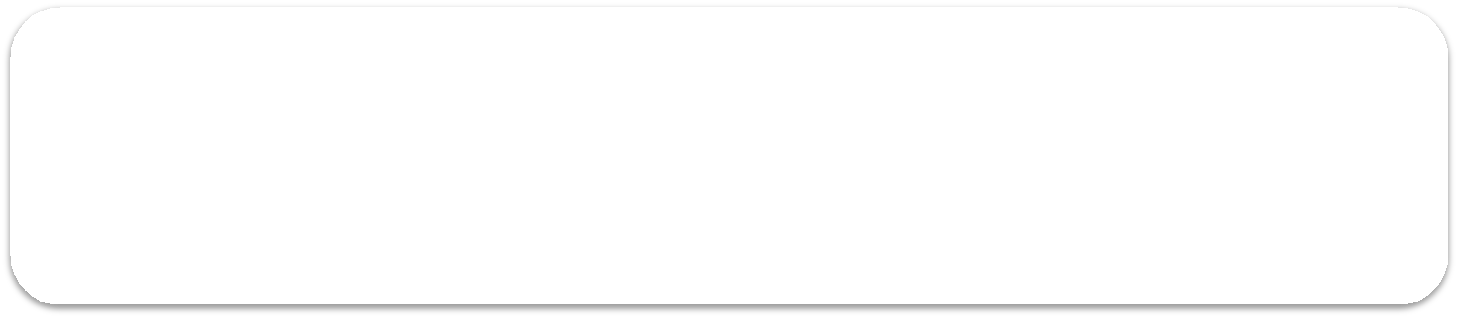 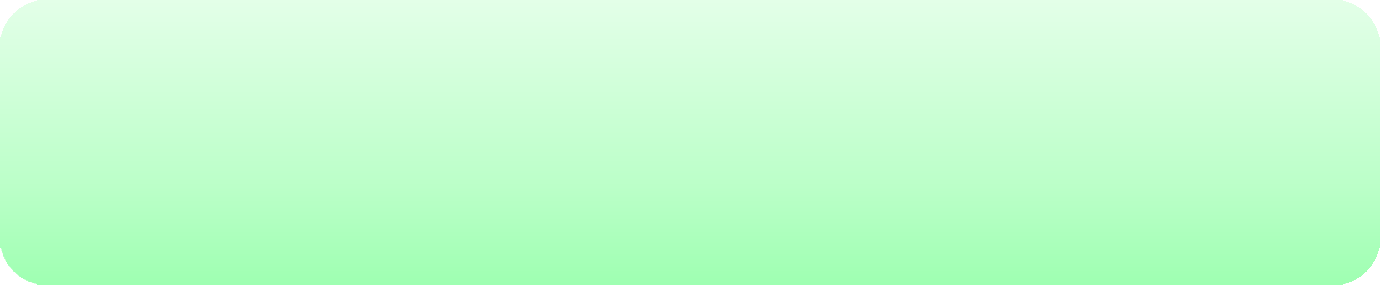 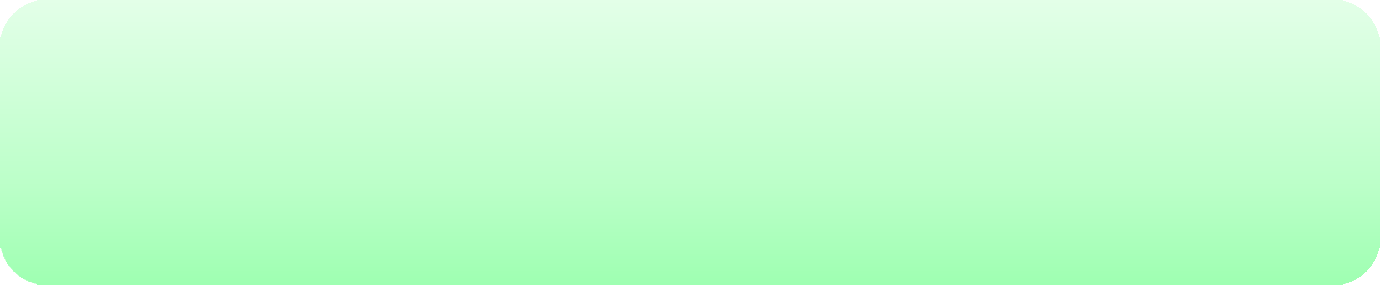 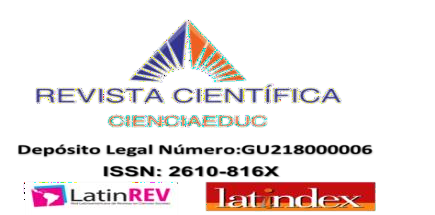 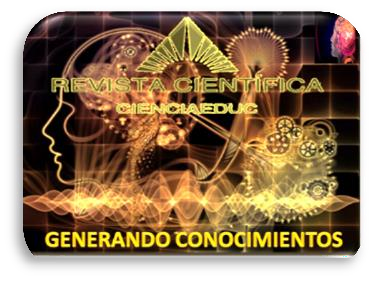 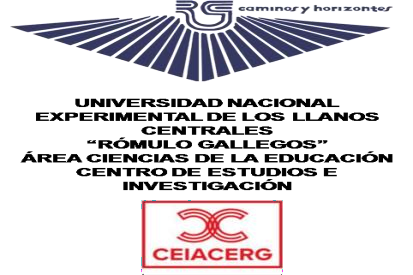 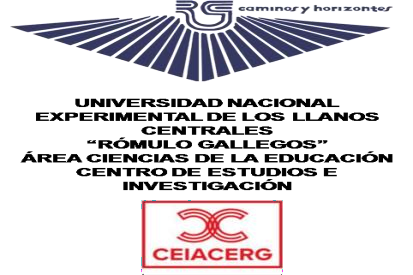 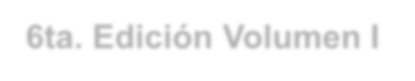 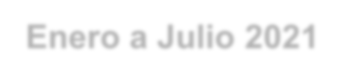 6ta. Edición Volumen I Enero a Julio 2021 Revista Semestral- Venezuela

La búsqueda de significados desde la perspectiva de los participantes, está definida por los principios filosóficos fundamentales de la investigación cualitativa, donde se parte de un razonamiento inductivo y reconoce la existencia de múltiples realidades. En simetría con la metodología cualitativa, se empleó el método hermenéutico desde el cual se pretende captar el significado de las cosas y hacer una interpretación lo más rigurosa posible de las palabras, acciones y gestos de los sujetos estudiados, procurando su particularidad desde el contexto al cual atañen. En relación con el escenario, se debe precisar que se tomó el Instituto Universitario de Tecnología de los  Llanos (I.U.T.LL.) o Universidad Politécnica Territorial “Juana Ramírez”  y la Universidad Nacional Experimental Rómulo Gallegos (UNERG). En cuanto a los Informantes Clave se tratan de 3 docentes (1) del IUTLL y (2) de la UNERG del estado Guárico, seleccionados mediante los siguientes criterios, ser docentes activos universitarios, querer participar en la investigación y ser profesional de la docencia con más de 5 años de servicio, tanto en el campo de la educación como en ingeniería agrícola.
Con referencia a las acciones para la recolección de la información, esta se logró mediante la entrevista en profundidad a Informantes, que de acuerdo con lo explicitado por Valles (2011) se trata de una técnica que pertenece “a la familia de las entrevistas grupales, pero con entidad propia” (p. 279).  Del mismo modo, la Observación es la más común de las técnicas de investigación y fue aprovechada ya que según Ríos (2010), “da la oportunidad de obtener una idea cercana de los problemas y conduce la necesidad de la sistematización de los datos (p.89). Una vez recolectada la información se procedió a efectuar los procesos de interpretación de los hallazgos para lo cual el investigador recurrió a las fases sistémicas planteadas por Martínez (2009) quien sugiere: categorizar, estructurar, contrastar y teorizar.
En correspondencia con la validación, esta se desarrolló preliminarmente a través del procedimiento de triangulación de fuentes, teórica y de técnicas, donde se procedió al ordenamiento y transcripción de las entrevistas realizadas las cuales se hicieron en forma textual sin modificaciones  ni  manipulación  alguna,  se  codificará  asignándole  un  número  para  su identificación, también se organizarán, comprenderán e interpretarán las estructuras particulares de las respuestas de cada entrevista a los sujetos de estudios. La validez de la información se obtuvo a través de la selección idónea de los informantes, la aplicación efectiva de los instrumentos de recolección de información, la saturación de la información por la repitencia sistemática de las respuestas por parte de los informantes y los procesos de triangulación utilizados.  Del mismo modo, se asegura la fiabilidad de la investigación a través de transcripciones textuales de las entrevistas para respaldar los significados e interpretación presentada en los resultados del estudio, y el investigador devolvió las entrevistas a los informantes que a través de un acta fe le dieron credibilidad a la información presentada.
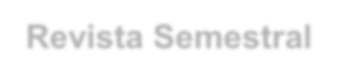 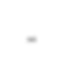 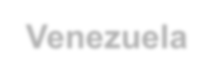 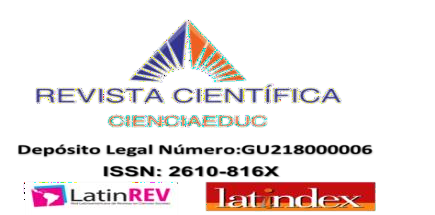 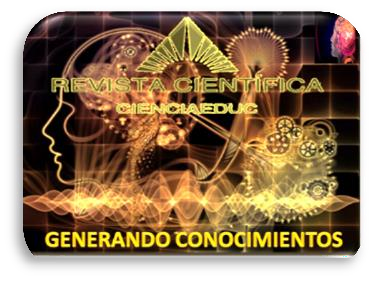 Volumen 4,  Número 1  Enero a Julio 2021
Revista Semestral. Venezuela
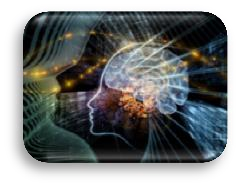 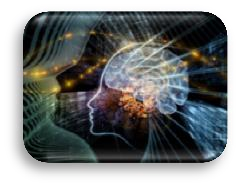 “Modelo Teórico Educativo para la Formación en el Consumo Alimentario Responsable Articulado en la Dimensión Socio Política Socialista y Seguridad Alimentaria
Autor: Dr. Pedro Antonio Carpio Díaz
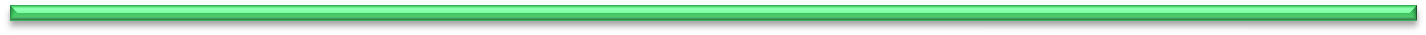 251
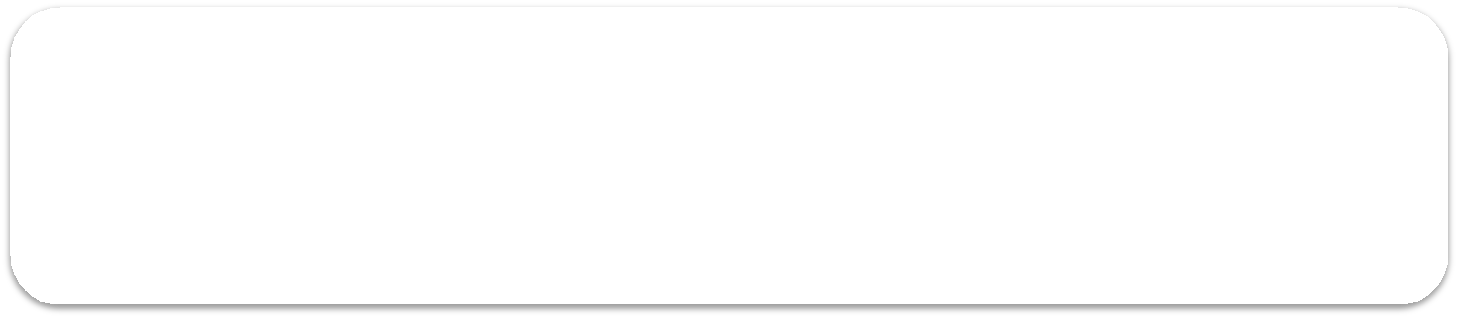 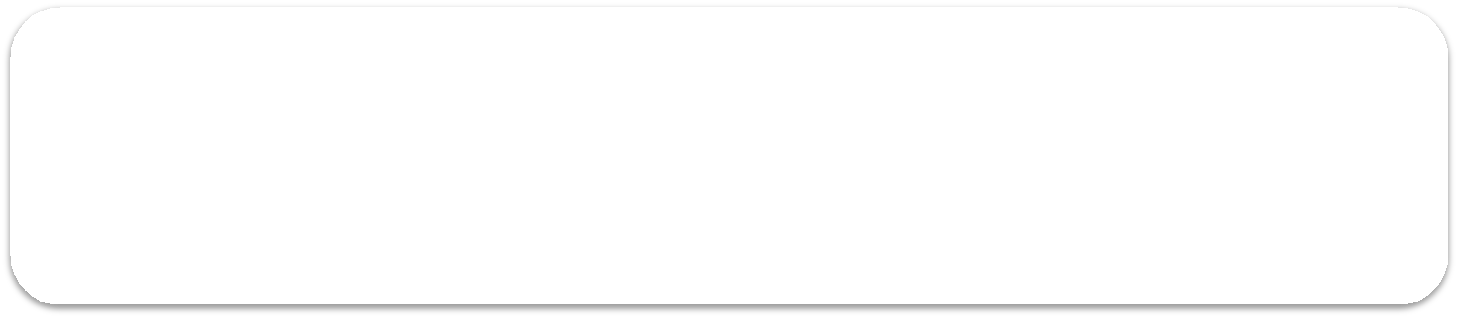 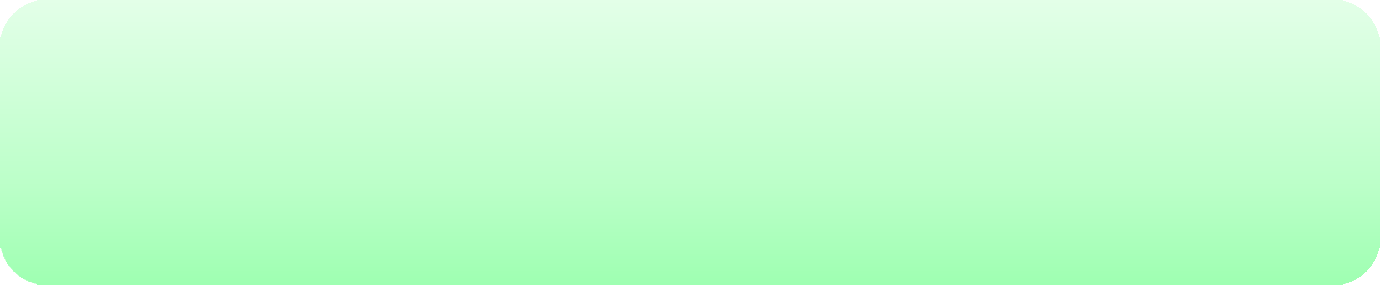 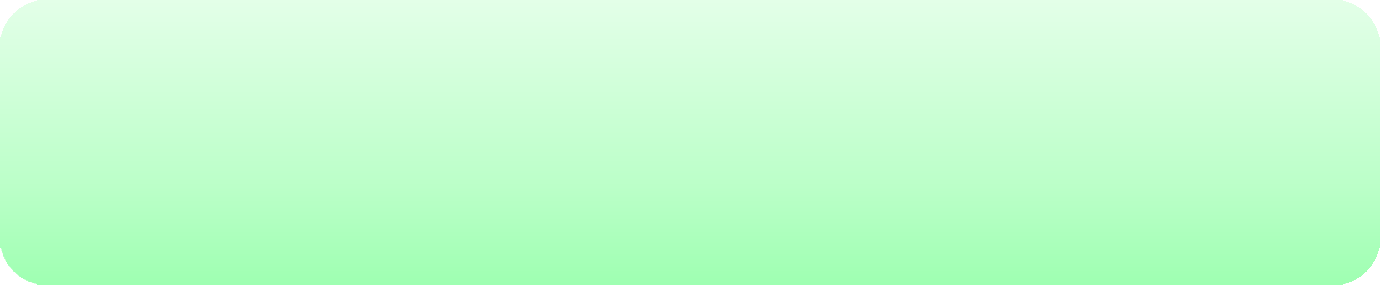 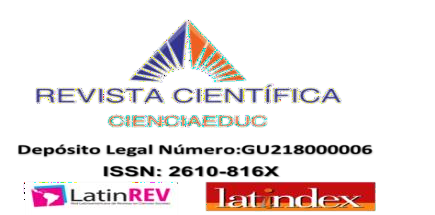 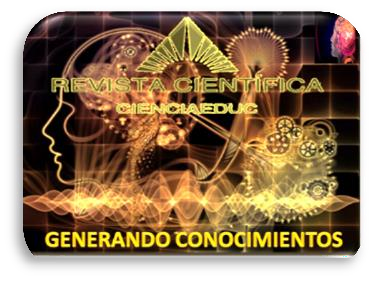 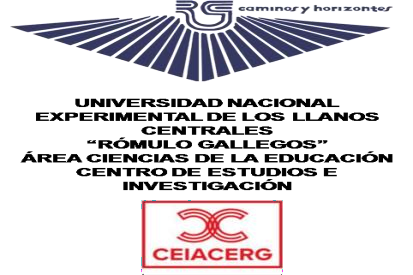 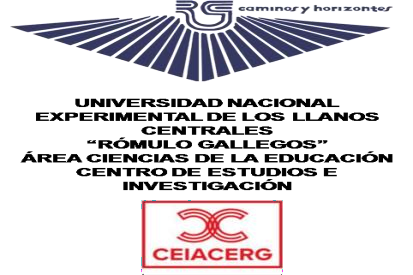 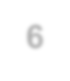 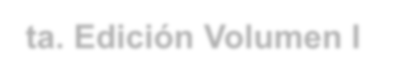 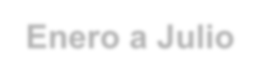 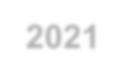 6ta. Edición Volumen I Enero a Julio 2021 Revista Semestral- Venezuela

ANÁLISIS E INTERPRETACIÓN DE LOS HALLAZGOS

Desde las respuestas de los informantes, y después de haber realizado un análisis interpretativo de la realidad encontrada, se puede señalar que en relación a la categoría consumo alimentario responsable, se pudo evidenciar en las universidades objeto de estudio que se caracterizan por no contar dentro de sus programas de estudio, específicamente en Ingeniería agronómica y educación con unidades curriculares en las cuales se imparta conocimientos sobre hábitos alimentarios saludables, responsabilidad a la hora de seleccionar el tipo de alimento que se consume y la alimentación Balanceada, muchos estudiantes consumen comida rápida, sobre todo aquellos que no conviven con sus padres, que viven en residencias, por cuanto no están asesorados a la hora de consumir un alimento de mejor valor nutritivo, en ellas no hay proteínas suficiente, la obesidad y la diabetes han aparecido en los estudiantes, son enfermedades crónicas, se inician con los cambios en la cultura alimenticia, son hábitos inducidos hay transculturización en el consumo, se menciona que los medios de comunicación ejercen un gran poder de convencimiento, la imitación al consumo de otras comidas que se consumen en países de otras regiones no tienen los nutrientes necesarios.

FUNDAMENTACIÓN DEL MODELO TEÓRICO

Este modelo teórico se fundamenta desde el punto de vista epistémico, por cuanto se requiere generar nuevos conocimientos que favorezcan enriquecer el proceso de formación de los docentes, que se convertirán en facilitadores que orienten los procesos de integración en el contexto educativo del consumo alimentario responsable y la soberanía alimentaria. El proceso de formación, debe posibilitar que el estudiante adquiera las habilidades y conocimientos específicos de su disciplina, pero también, que desarrolle habilidades cognitivas que le permitan comprometerse, participando con una actitud asertiva, crítica y de colaboración en el diseño o construcción de colectivos de aprendizaje-enseñanza, dentro de la sociedad a la que se debe, no sólo para dar respuesta a las demandas sociales, sino de hecho trascender favoreciendo el compromiso consigo mismo y su entorno. En cuanto a la relevancia ontológica de este modelo teórico la misma se configura en que el consumo alimentario responsable genera una identidad particular en los sujetos, que les permite desarrollar prácticas y hábitos que los diferencian del resto de la sociedad, de este modo, los estudiantes universitarios deben desarrollar las potencialidades para organizar, codificar, categorizar y evaluar la información, así como la forma en que estas estructuras, son empleadas para acceder e interpretar la realidad; “aprender.
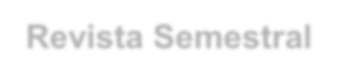 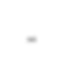 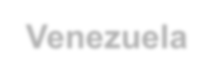 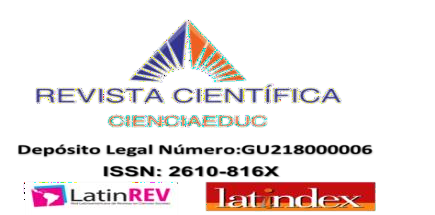 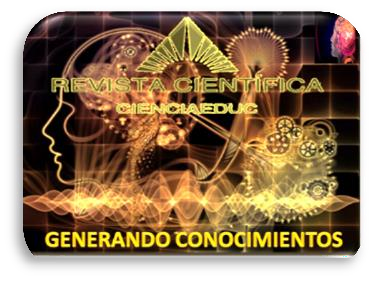 Volumen 4,  Número 1  Enero a Julio 2021
Revista Semestral. Venezuela
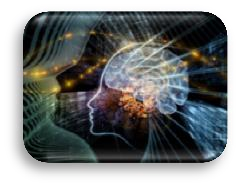 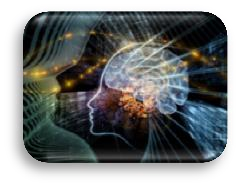 “Modelo Teórico Educativo para la Formación en el Consumo Alimentario Responsable Articulado en la Dimensión Socio Política Socialista y Seguridad Alimentaria
Autor: Dr. Pedro Antonio Carpio Díaz
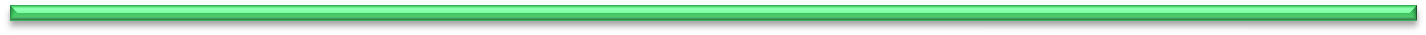 252
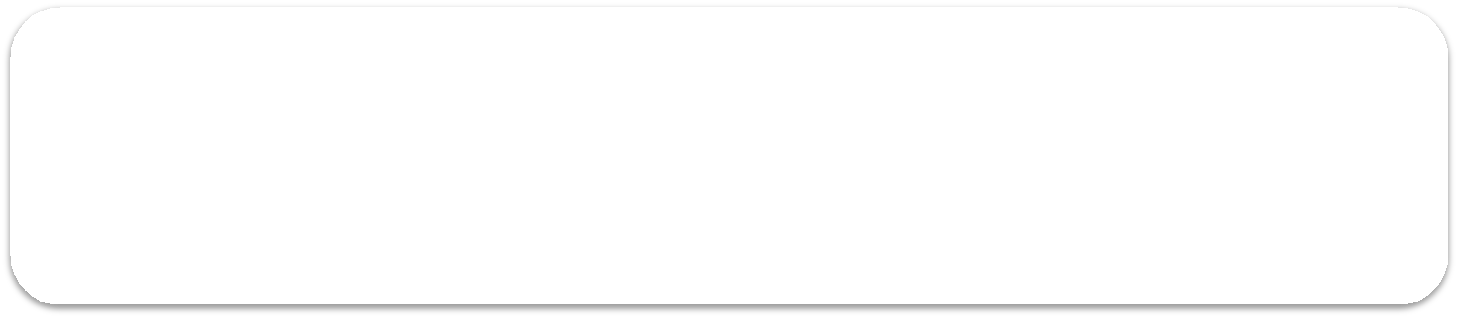 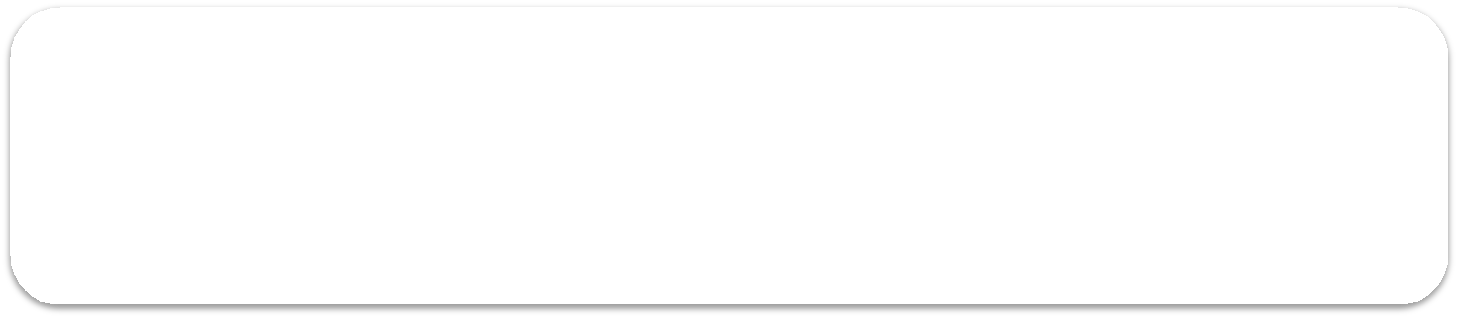 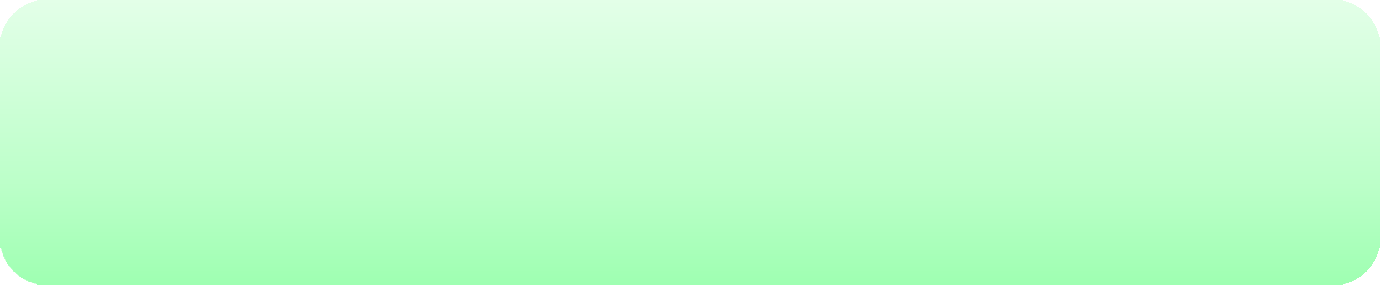 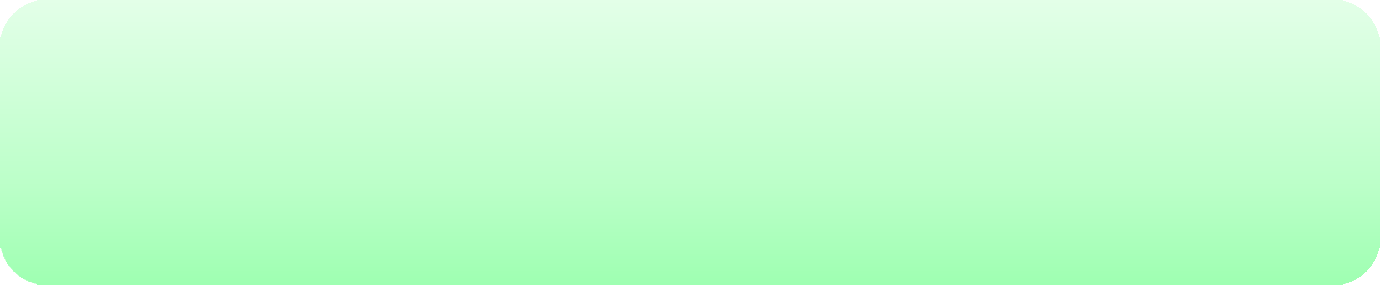 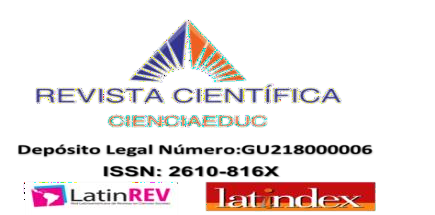 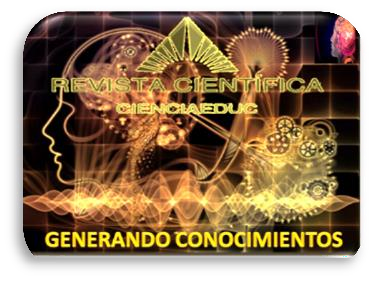 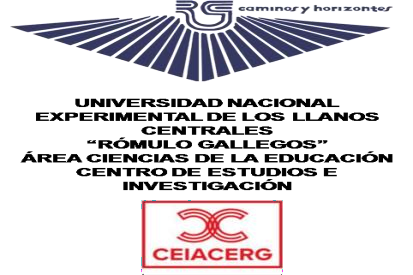 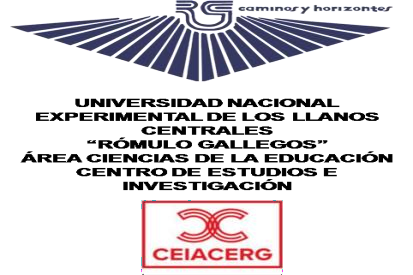 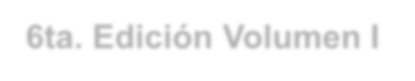 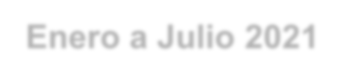 6ta. Edición Volumen I Enero a Julio 2021 Revista Semestral- Venezuela

Por lo que este modelo educativo ayudará a los estudiantes a conformarse como sujetos activos, procesadores de información y que posee competencia cognitiva para aprender y solucionar problemas; que a su vez es desarrollada utilizando nuevos aprendizajes  y habilidades estratégicas para asumir el consumo alimentario responsable. La importancia teleológica de este estudio versa en la creación de este modelo que contribuya al desarrollo de capacidades de los estudiantes  universitarios  para  que  sean  los  principales  actores  en  la  apropiación  del conocimiento cerca del consumo alimentario responsable, para lograr su seguridad alimentaria.
Desde el punto de vista heurístico, favorecerá que los docentes sean capaces de proporcionar herramientas, conocimientos y habilidades a los estudiantes universitarios para desarrollar dentro de su ámbito la seguridad alimentaria y el consumo alimentario responsable. En cuanto a lo axiológico, implica un proceso de formación a los profesionales de la docencia para que puedan  implicar  procedimientos,  actitudes  y valores  donde  contribuyan  al  proceso  de socialización de los estudiantes, con el fin de asegurar llegar a ser miembros activos y responsables a la sociedad. En referencia a la relevancia socioeducativa, se aspira contribuir a generar un nuevo modelo educativo, que contribuya a integrar en los procesos educativos universitarios de todas las carreras un eje integrador para la formación en el consumo alimentario responsable vinculado a la seguridad alimentaria, de esta forma se estaría formando un nuevo profesional competente y crítico, con aguda conciencia socio-política, con voluntad y capacidad de participación social.
En lo filosófico este modelo versa sobre los postulados filosóficos del pragmatismo de Dewey, citado por Morales (2009), el pragmatismo sugiere que la principal tarea de la filosofía y de la ciencia debería ser generar conocimientos que sean prácticos y útiles a dichos propósitos, por lo tanto; subraya que el docente cede el protagonismo al estudiante (Dewey, 1938) y su rol se convierte en secundario porque consiste en seleccionar las experiencias realmente significativas para cada estudiante. Por eso el profesor debe otorgar al alumno más responsabilidad e iniciativa, del mismo modo, la tarea del profesor no debe ser limitada sólo a la enseñanza, sino que el desarrollo del carácter también ha de ser un fin de la acción educativa. También se fundamenta en el Teoría del Construccionismo Social de Gergen (2006), el cual lo establece “como el discurso sobre el mundo no como un mapa de reflexión o universal, sino como un dispositivo de intercambio social. El cual propone ir más allá de mero empirismo y el racionalismo de relacionar el conocimiento dentro de un proceso de intercambio social. (p.89). De este modo, el construccionismo social busca explicar cómo la gente describe, explica o da sentido al mundo en que viven, así desde el construccionismo social, el proceso de comprensión es el resultado de una tarea cooperativa y activa entre personas que interactúan y el grado en que esa comprensión
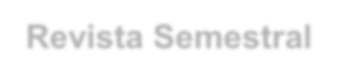 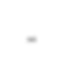 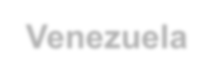 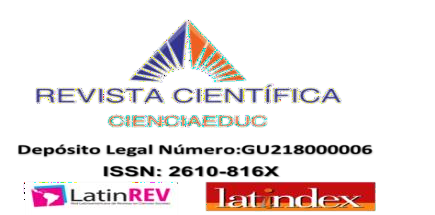 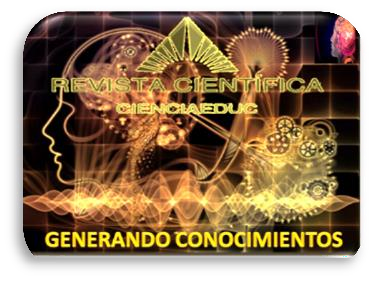 Volumen 4,  Número 1  Enero a Julio 2021
Revista Semestral. Venezuela
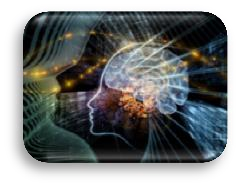 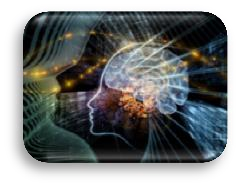 “Modelo Teórico Educativo para la Formación en el Consumo Alimentario Responsable Articulado en la Dimensión Socio Política Socialista y Seguridad Alimentaria
Autor: Dr. Pedro Antonio Carpio Díaz
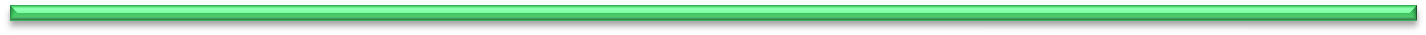 253
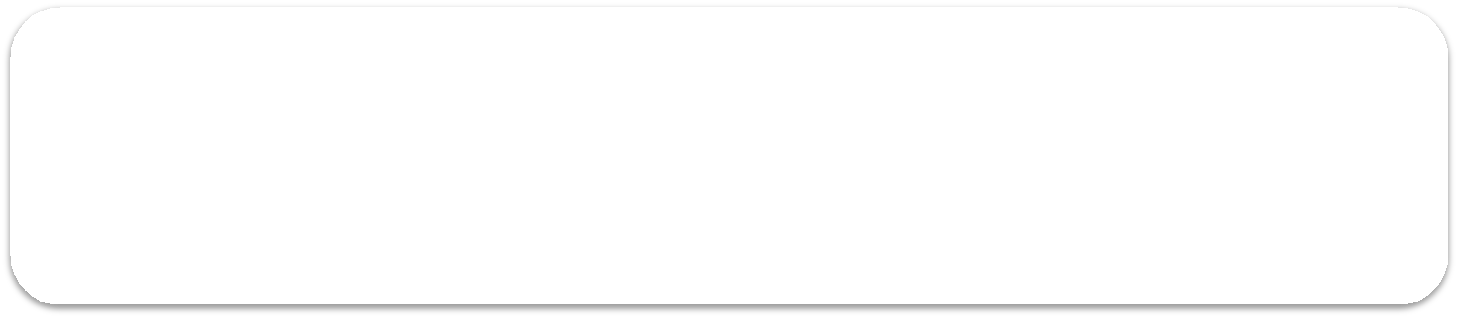 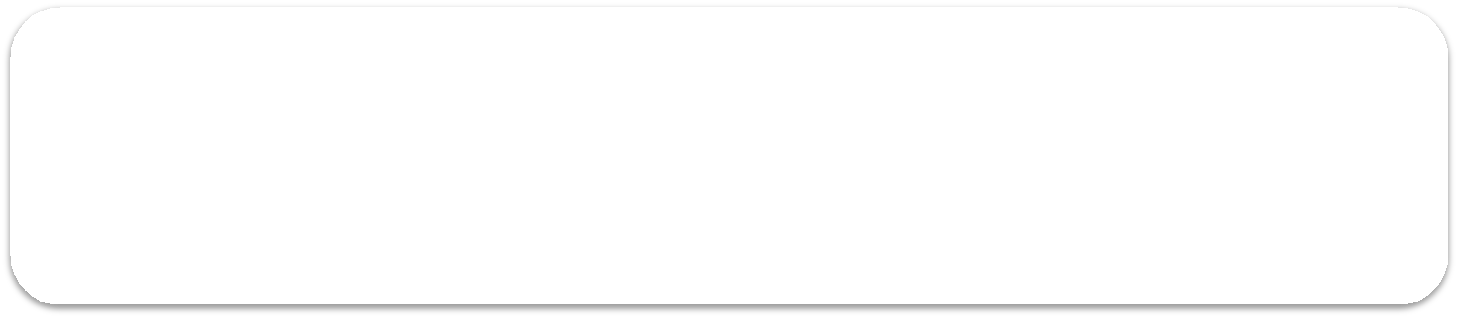 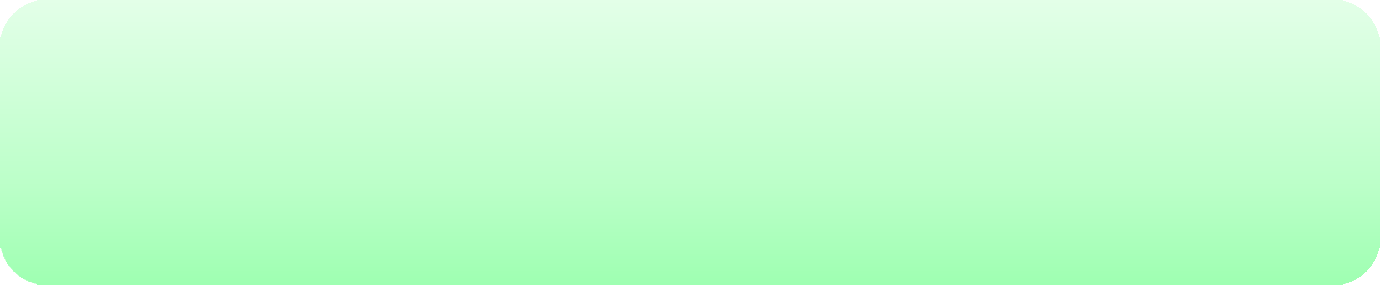 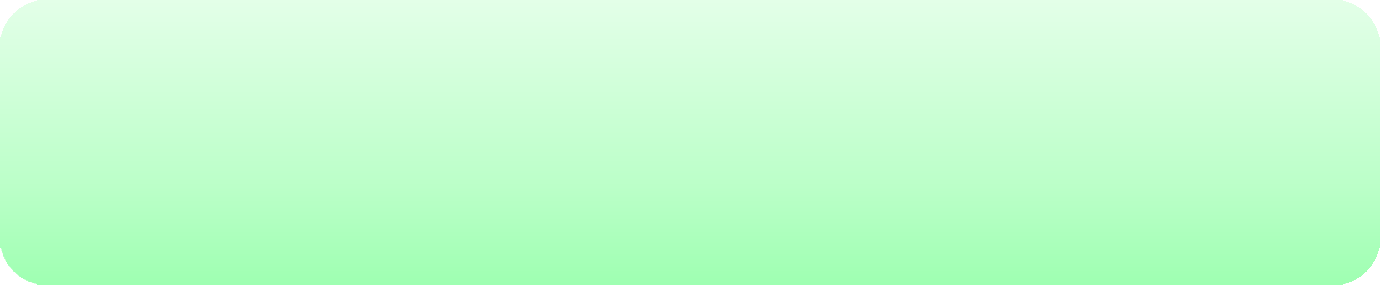 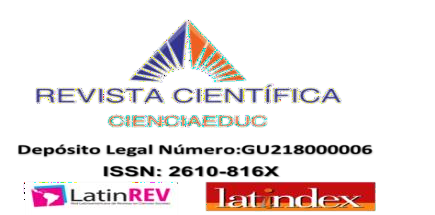 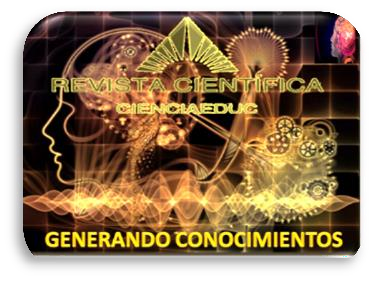 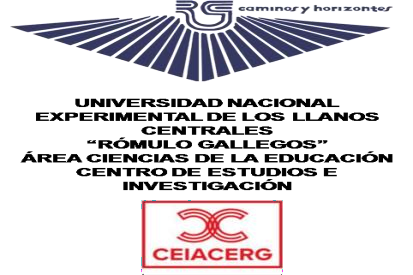 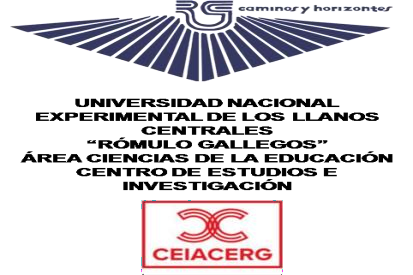 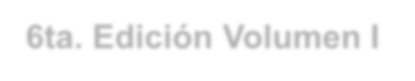 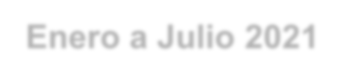 6ta. Edición Volumen I Enero a Julio 2021 Revista Semestral- Venezuela

prevalece o es sostenida a través del tiempo está sujeto a las vicisitudes de los procesos sociales (comunicación, negociación, conflicto, entre otros. Por lo tanto, se ha asumido como referente teórico del estudio, debido a que, en esencia, plantea que el conocimiento no es el resultado de una mera copia de la realidad preexistente, sino de un proceso dinámico e interactivo a través del cual la información externa es interpretada y reinterpretada por la mente.
Del mismo modo, se fundamente en la Teoría dela socioformación de Tobón (2011), que cosiste de acuerdo a este autor “en formar a las personas para que contribuyan a resolver problemas del contexto, con dedicación, perseverancia y sentido de reto, considerando su ciclo vital de vida, los retos sociales y ambientales” (p.45) Visto de esta forma, la socioformación permite dar ese paso a una realidad que contemple no solo el desarrollo físico, intelectual y cultural del ser humano sino que lo lleve a diseñar un proyecto responsable de vida que tenga como resultado los ciudadanos, docentes y gobernantes que los países requieren.
De esta manera, se aspira a que los jóvenes incorporen los retos y goces del aprendizaje, lo cual conduzca a una educación de calidad articulando procesos socio históricos y procesos individuales, a través de una efectiva y clara comunicación.

Consumo Alimentario Responsable

A la universidad le compete incluir dentro de los programas universitarios de todas las carreras, especialmente en educación y en ingeniería agronómica la dimensión del Consumo Alimentario responsable como un eje central que favorezca que los estudiantes se apropien de este conocimiento, pero a su vez debe abrir seminarios, foros, tallares, debates, en los cuales sean los docentes los primeros en ser formados en este ámbito.
En este sentido, el compromiso social de la educación y del educador, ante el panorama al que se enfrenta, debe revalidarse y reconceptualizarse. Considerando lo descrito, es indispensable considerar el perfil profesional para la integración multidisciplinaria universitaria, en la cual se integren un proceso de inducción a través la capacitación a cargo de expertos académicos universitarios para los estudiantes, en donde se tomen en cuenta la planeación participativa, trabajo en equipo y trabajo comunitario, intervención en comunidades y planificación para el desarrollo social, integrados al consumo alimentario responsable.

Formación en Seguridad Alimentaria
Se entiende por seguridad alimentaria el acceso de todas las personas en todo momento a los
alimentos necesarios para llevar una vida activa y sana.
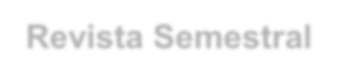 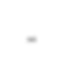 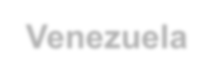 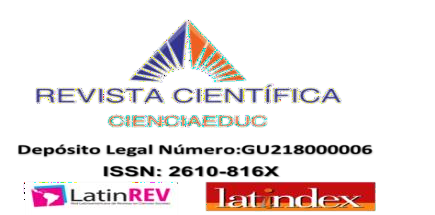 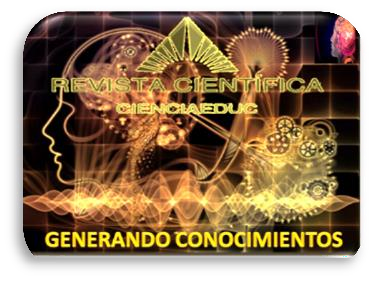 Volumen 4,  Número 1  Enero a Julio 2021
Revista Semestral. Venezuela
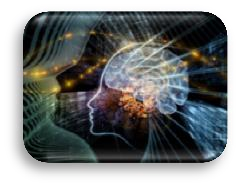 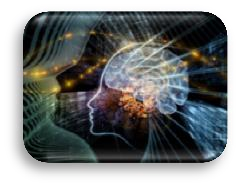 “Modelo Teórico Educativo para la Formación en el Consumo Alimentario Responsable Articulado en la Dimensión Socio Política Socialista y Seguridad Alimentaria
Autor: Dr. Pedro Antonio Carpio Díaz
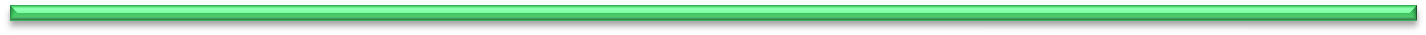 254
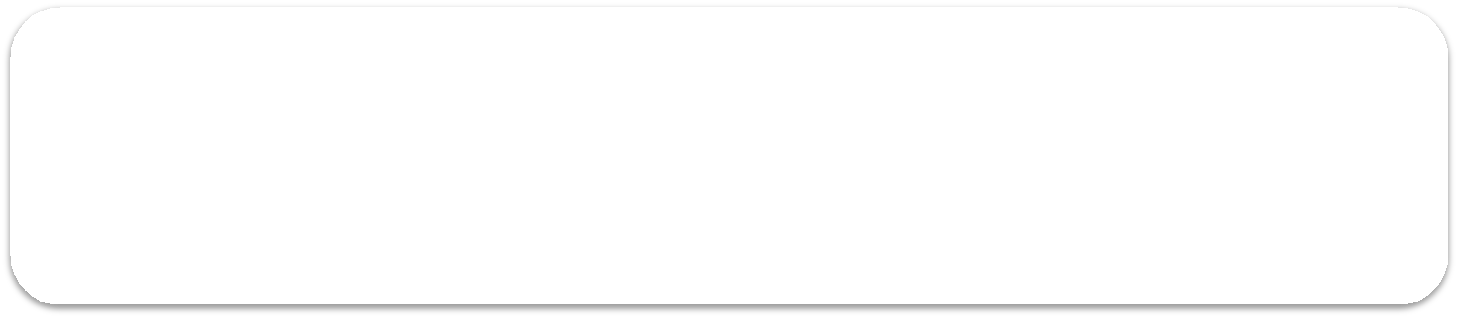 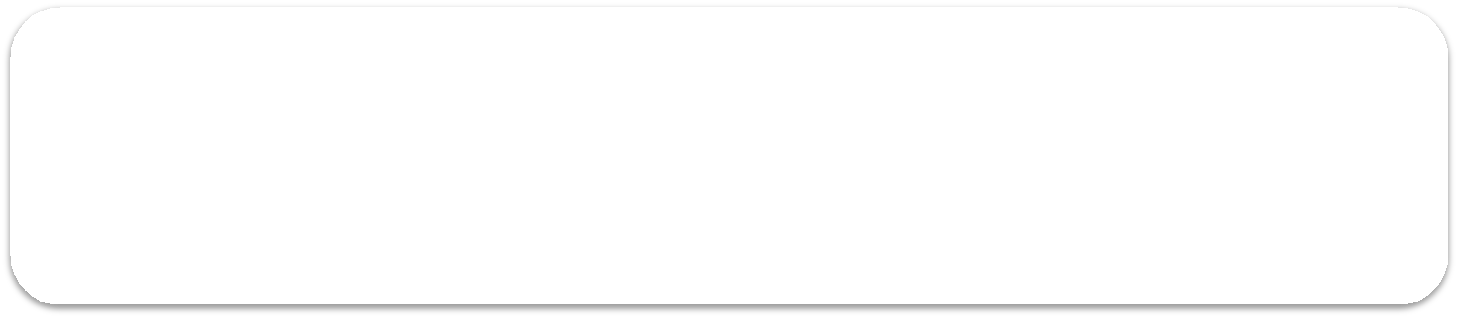 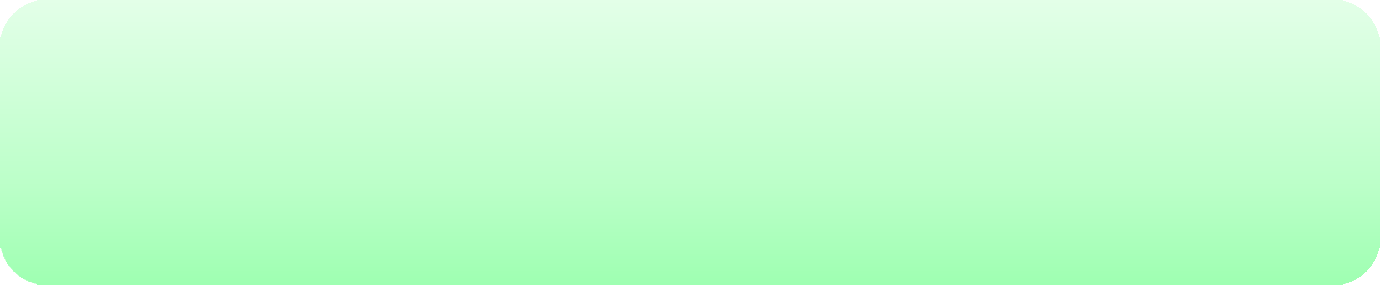 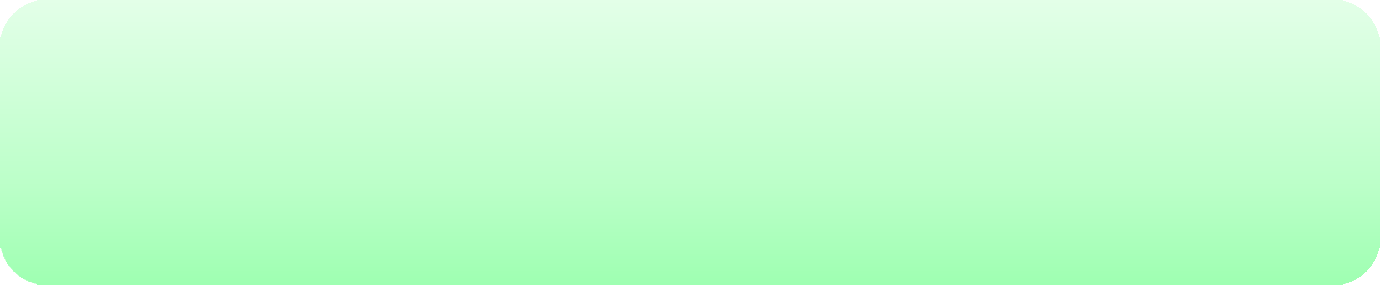 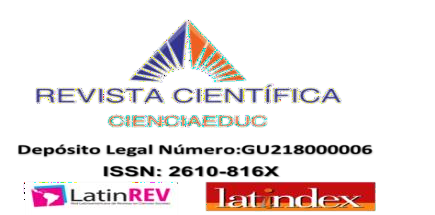 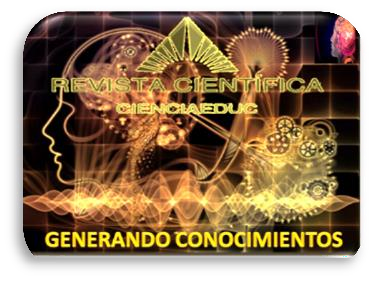 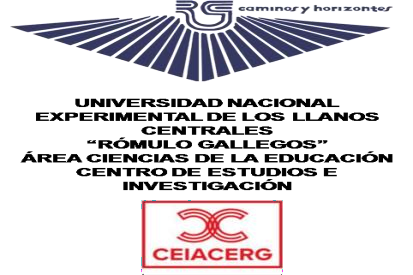 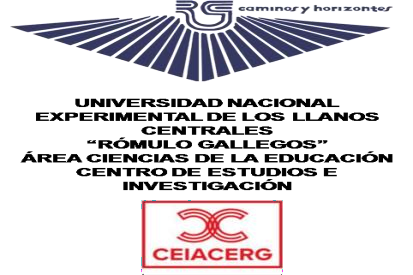 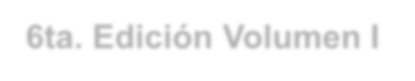 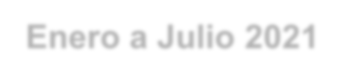 6ta. Edición Volumen I Enero a Julio 2021 Revista Semestral- Venezuela

Los alimentos deben satisfacer las necesidades de los micronutrientes esenciales y los requisitos energéticos de todos los miembros de la familia, además de sus gustos o las cantidades deseable. Lo  cual  se  plantea  en  las  siguientes  vertientes:  Consumidor  responsable,  Integración comunitaria, compromiso socioeducativo e Integración universitaria.
Por consiguiente, se plantea en las universidades la necesidad de formar a los docentes en la seguridad alimentaria como estrategia para fortalecer las intervenciones socioeducativas, esta formación deberá favorecer desarrollar competencias de orden teórico prácticas; de tal manera que, al final del proceso los docentes sean capaces de mejorar sus intervenciones socioeducativas en el seno universitario y comunitario través de la investigación y extensión universitaria, ofreciendo información a los estudiantes sobre el consumo alimentario responsable vinculado a la soberanía alimentaria, que favorecerá en gran medida que se forme de manera integral a los futuros profesionales.
Del mismo modo, los docentes que imparten clases en la carrera de ingeniería agronómica es necesario no sólo que enseñen a sus estudiantes la forma de poder obtener de la tierra los alimentos, sino es necesario que ellos sean accesibles al consumidor, en condiciones para su adquisición y consumo. Esto implica aprender la forma en que funciona un sistema de mercadeo, que movilice los alimentos desde el productor o desde el punto de importación hasta que el consumidor final, los almacene, conserve, transforme, acondicione y sitúe donde el comprador final lo necesite y en la forma en que él lo necesite, así como formar profesionales capaces de realizar, con una base científica, una evaluación racional de los problemas que se plantean en el ámbito de la seguridad de los alimentos, con capacidad de integrarse en equipos de trabajo de empresas públicas y privadas, y que sean competentes en tareas de investigación, prevención, detección, evaluación,  gestión,  comunicación  y toma  de  decisiones  relacionadas  con  la  seguridad alimentaria.
En el mismo orden de ideas, las Universidades deben realizar actividades que conlleven a que en sus comedores se pueda ofrecer una dieta balanceada, y en las cantinas y alrededores de la universidad se expendan alimentos con altos valores nutricionales, lo que conlleva a que la formación debe traspasar los muros de la universidad y llegar a las comunidades.

Dimensión socio política y socialista del Modelo Teórico

Se plantea una dimensión socio política y socialista del modelo, que permita establecer una corresponsabilidad entre el Estado y la sociedad en su conjunto como legítimo y efectivo poder ciudadano de participación y protagonismo.
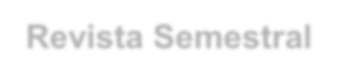 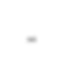 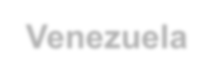 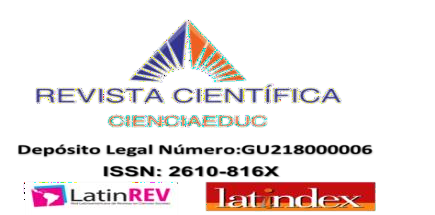 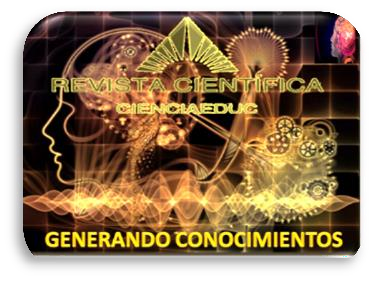 Volumen 4,  Número 1  Enero a Julio 2021
Revista Semestral. Venezuela
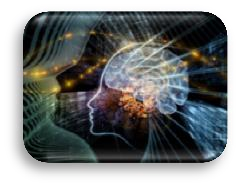 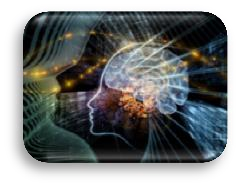 “Modelo Teórico Educativo para la Formación en el Consumo Alimentario Responsable Articulado en la Dimensión Socio Política Socialista y Seguridad Alimentaria
Autor: Dr. Pedro Antonio Carpio Díaz
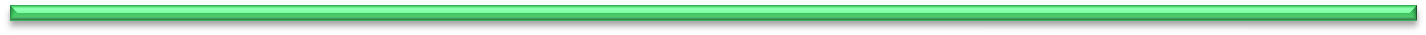 255
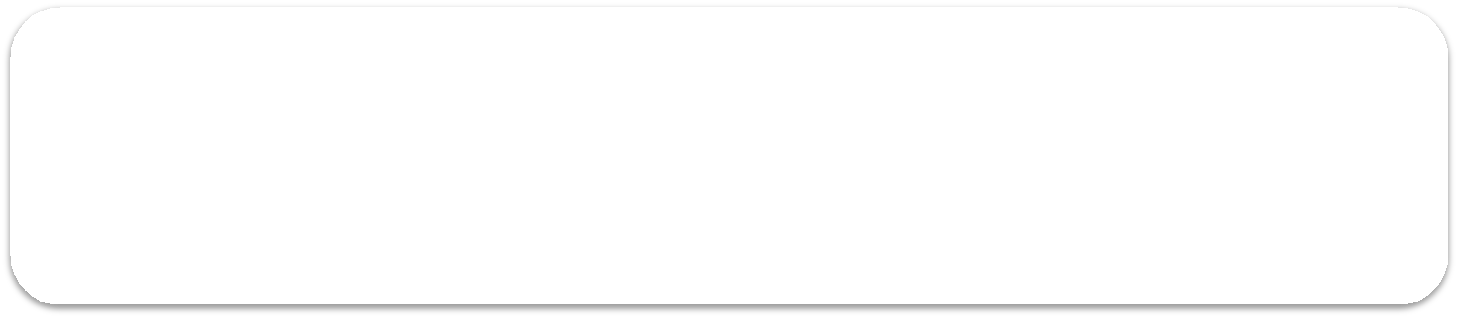 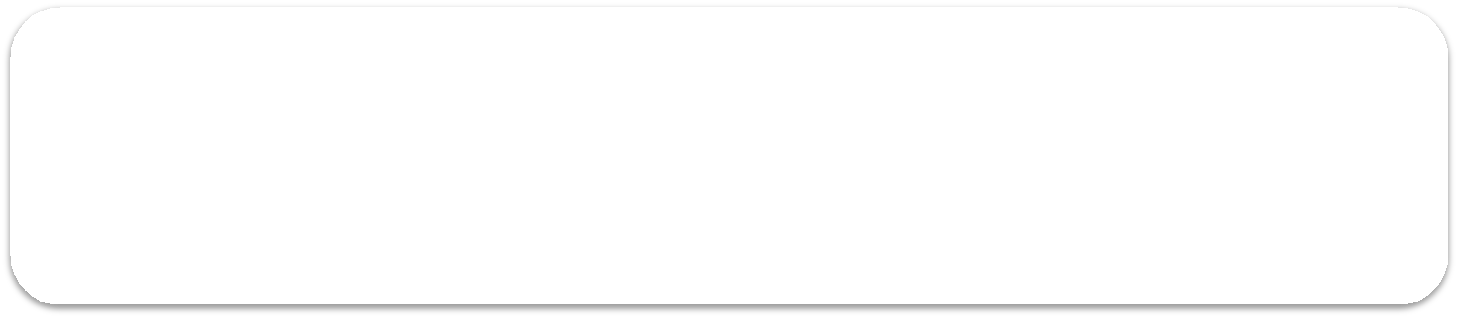 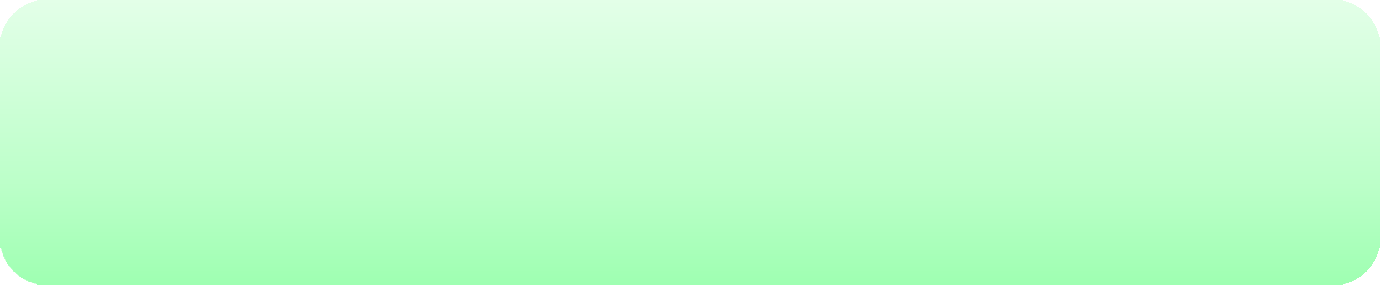 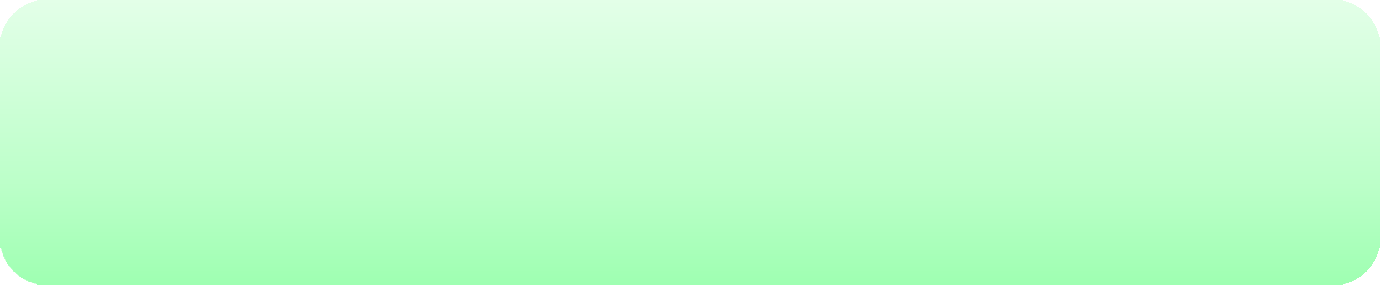 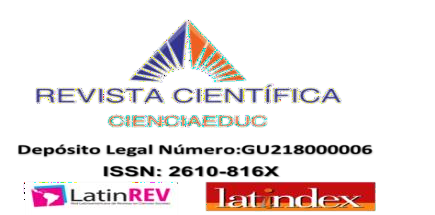 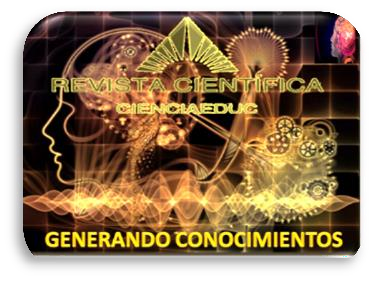 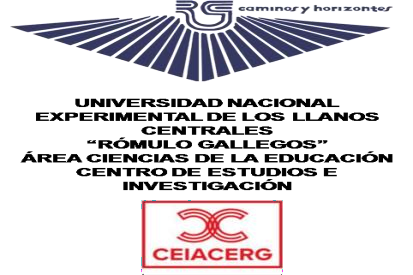 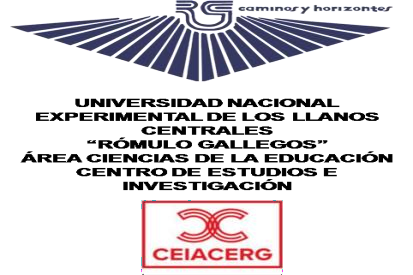 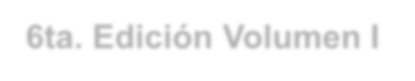 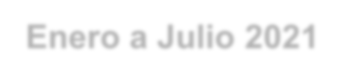 6ta. Edición Volumen I Enero a Julio 2021 Revista Semestral- Venezuela

Por lo tanto, se plantea al Estado para que pueda en unión de las universidades educar e informar a los ciudadanos sobre la importancia de la seguridad e higiene de los alimentos, y que tomen conciencia como consumidores responsables, para alcanzar la máxima seguridad alimentaria.
En este logro, se debe integrar la universidad a las redes sociales locales quienes desempeñan un papel protagonista, orientadas a velar por la salud del consumidor y garantizarle una oferta de alimentos seguros, con normas alimentarias que rijan la totalidad del proceso productivo de un alimento. Así como requerir una información veraz, objetiva, comprensible, amplia y detallada sobre todos los alimentos que ofrece el mercado.

Los Retos del Modelo Teórico Educativo para la Formación en el Consumo Alimentario Responsable Articulado en la Dimensión Socio
Política Socialista y Seguridad Alimentaria

Desde una reflexión en construcción en investigador plantea los elementos puntuales de los retos que plantea el Modelo Teórico Educativo para la Formación en el Consumo Alimentario Responsable Articulado en la Dimensión   Socio   Política   Socialista   y   Seguridad Alimentaria.  Por consiguiente, este modelo plantea la necesidad de potenciar la universidad como entorno promotor del consumo responsable alimentario y la seguridad alimentaria como vías para la transformación en una universidad saludable, con la participación activa de la comunidad universitaria y de la sociedad en su conjunto; para fomentar la investigación, extensión universitaria y la docencia en favoreciendo  el intercambio de experiencias y el trabajo conjunto entre diversos organismos.
En este sentido, las universidades venezolanas juegan un papel muy importante a la hora de trasmitir a los estudiantes no solo conocimientos y  motivaciones y medios para la investigación, sino también estilos de vida, que han de ir afianzándose en la etapa tan decisiva de la vida que representa  para  la  mayoría  de  la  comunidad  universitaria.  Por  lo  tanto,  un  trabajo imprescindible será coordinar actividades, y programas, y darles así un nuevo valor añadido. Solo teniendo una estrategia estructurada y con un sentido,  enfocado  a  resultados  de promoción  de  una  alimentación responsable (empoderamiento individual y comunitario), tendrá finalmente impacto en la comunidad universitaria. Desde esta perspectiva, la inclusión del  consumo  alimentario  responsable  como  responsabilidad  social  y  la soberanía alimentaria, estableciendo alianzas estratégicas se logrará crear la universidad  saludable,  que favorecerá  formar  al  nuevo  profesional universitario de forma integral.
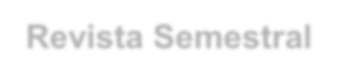 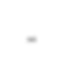 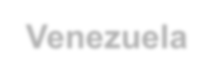 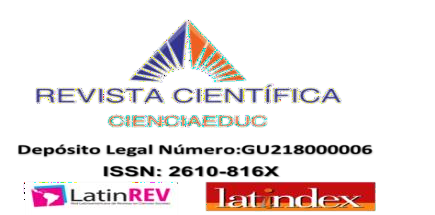 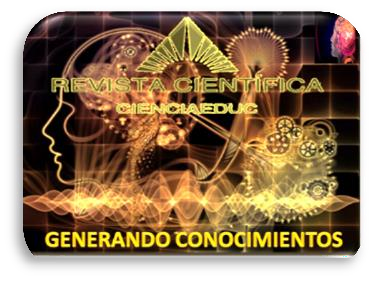 Volumen 4,  Número 1  Enero a Julio 2021
Revista Semestral. Venezuela
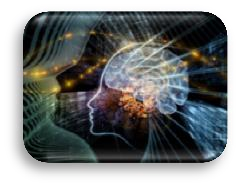 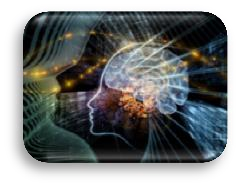 “Modelo Teórico Educativo para la Formación en el Consumo Alimentario Responsable Articulado en la Dimensión Socio Política Socialista y Seguridad Alimentaria
Autor: Dr. Pedro Antonio Carpio Díaz
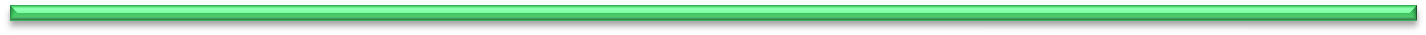 256
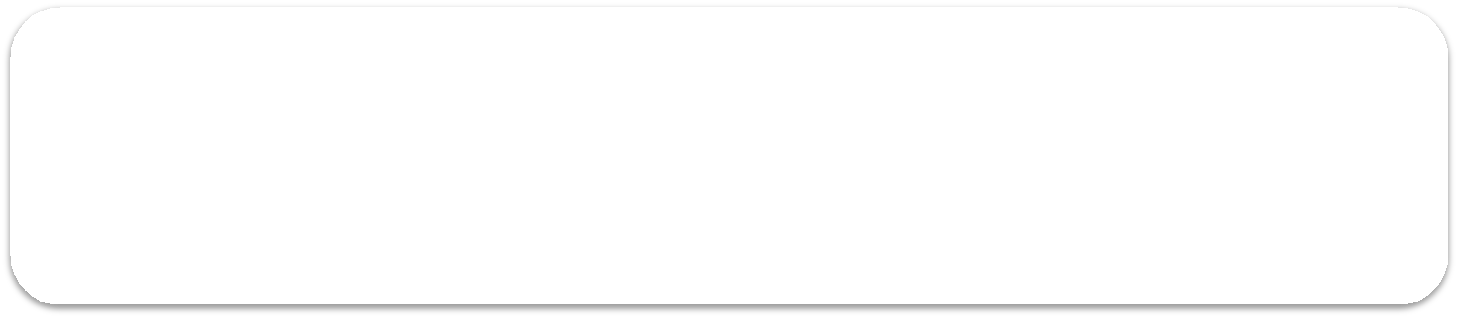 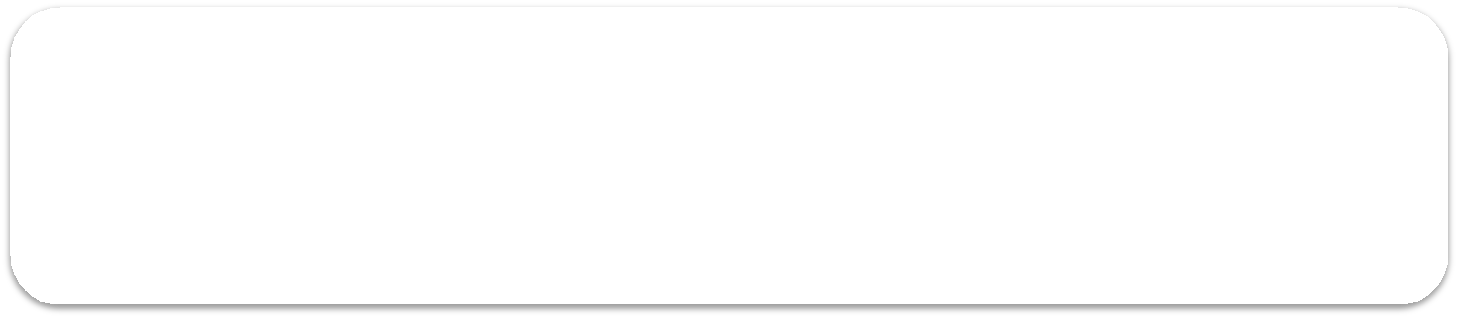 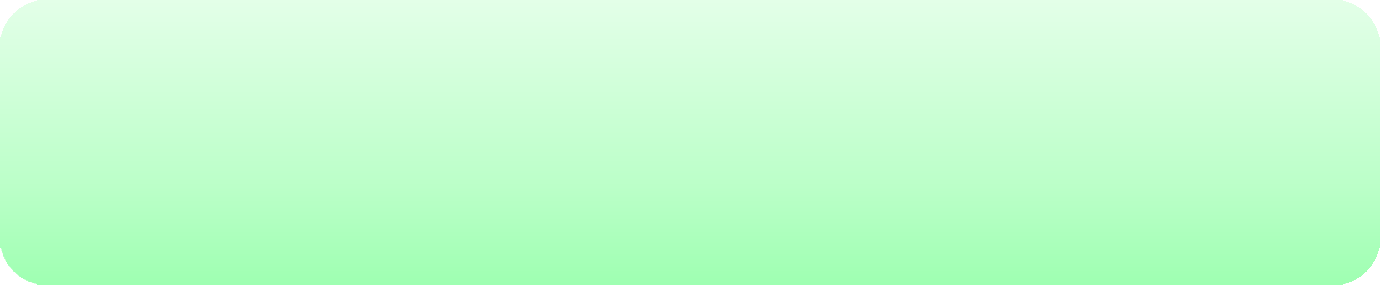 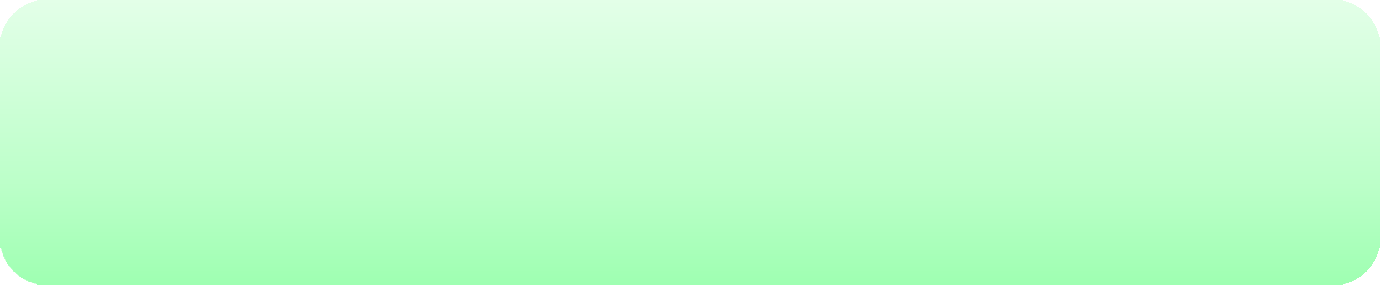 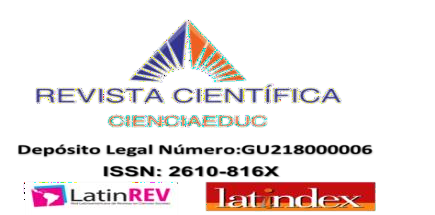 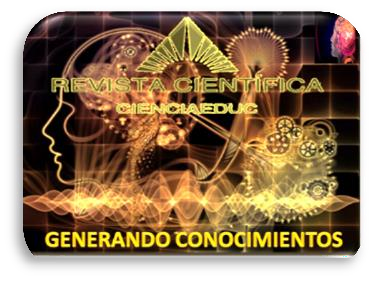 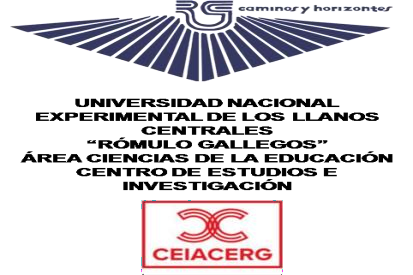 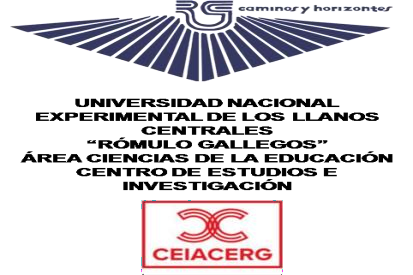 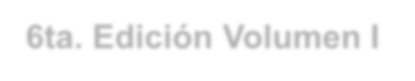 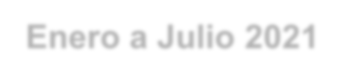 6ta. Edición Volumen I Enero a Julio 2021 Revista Semestral- Venezuela

REFERENCIAS BIBLIOGRAFICAS

Chávez H. (2010)  El socialismo del siglo XXI. La fuerza de los pequeños. Ministerio del Poder Popular para la Comunicación e Información (MINCI). Caracas, Venezuela. 2007. Disponible en: http://www.pequiven.com/pequiven/socialismo/socialismo_del_siglo_XXI.pdf
Constitución de la República Bolivariana de Venezuela (1999).Gaceta Oficial 5453, marzo 3, Caracas.
Venezuela
Ley Plan de la Patria (2013-2019) Asamblea Nacional de la República Bolivariana de Venezuela.
Caracas. Venezuela
Dilthey, M (2002), Metodología de la investigación cualitativa. Universidad de Deusto Hessen, J (1983) Teoría del conocimiento Editores Mexicanos unidos México.
Ley Orgánica de Seguridad y Soberanía Agroalimentaria. Decreto 6.071, Gaceta Oficial extraordinaria nº 5.889. 31 de Julio de 2008.
Ley Plan de la Patria (2013-2019) Asamblea Nacional de la República Bolivariana de Venezuela.
Caracas. Venezuela
Martínez, M (2012), Comportamiento humano: nuevos métodos de investigación, México: Trillas. Nicolescu, B (2010), La necesidad de la transdisciplinariedad en la educación superior. Colombia
Universidad ICESI
Organización de las Naciones Unidas para la Agricultura y la Alimentación (FAO-2007). Panorama de la seguridad alimentaria en América Latina y el Caribe para superar la crisis alimentaria. Informe Una nueva agenda de políticas públicas. Oficina Regional para América Latina. FAO
Organización Mundial de Comercio, OMC (2007)
Proyecto Nacional Simón Bolívar Primer Plan Socialista de Desarrollo Económico y Social de la Nación 2014-2019
Ramírez, L (2011), Seguridad alimentaria. Conceptos y tendencias. Cuadernos Fodepal. Roma, Italia.
FAO.
Ríos, J (2013), La investigación educativa como herramienta de formación del profesorado.
Barcelona: Grao.
Tobon S. (2012), Formación basada en competencia La Ceja: FUNOR,Mexico UNESCO, (2011)http://vocabularies.unesco.org/browser/ /concept1798
Universidad Central de Venezuela (1997), El capitalismo rentístico  y el sistema alimentario Venezolano (SAV). Venezuela UCV
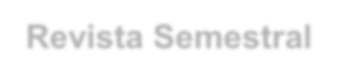 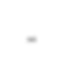 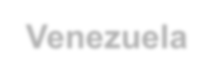 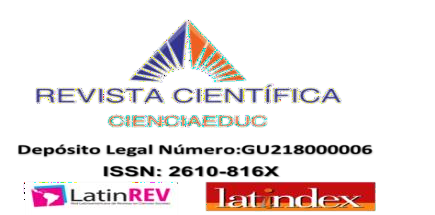 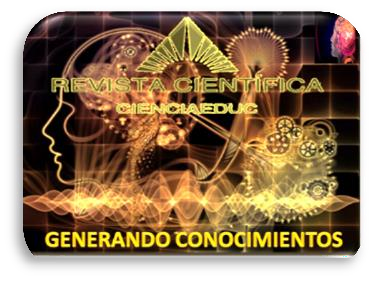 Volumen 4,  Número 1  Enero a Julio 2021
Revista Semestral. Venezuela
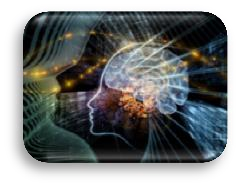 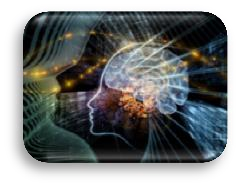 “Modelo Teórico Educativo para la Formación en el Consumo Alimentario Responsable Articulado en la Dimensión Socio Política Socialista y Seguridad Alimentaria
Autor: Dr. Pedro Antonio Carpio Díaz
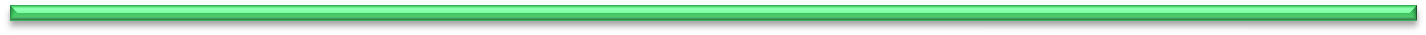 257
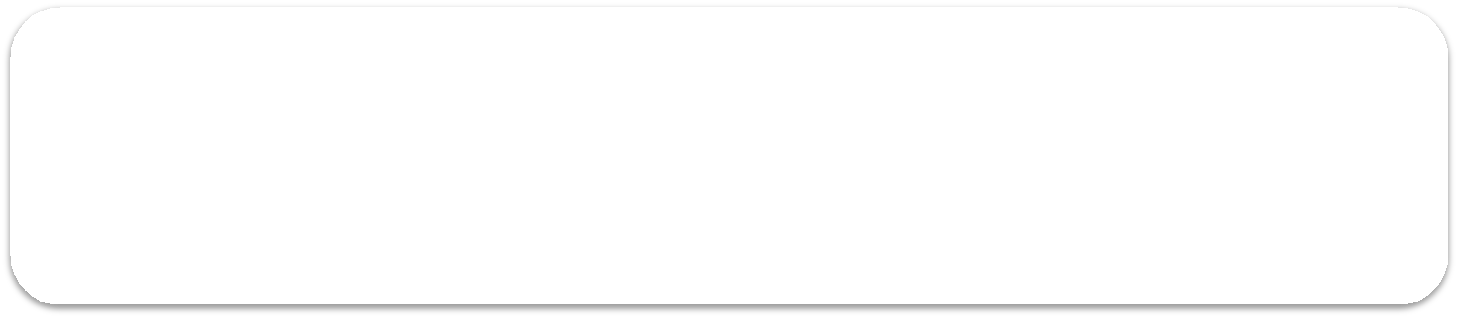 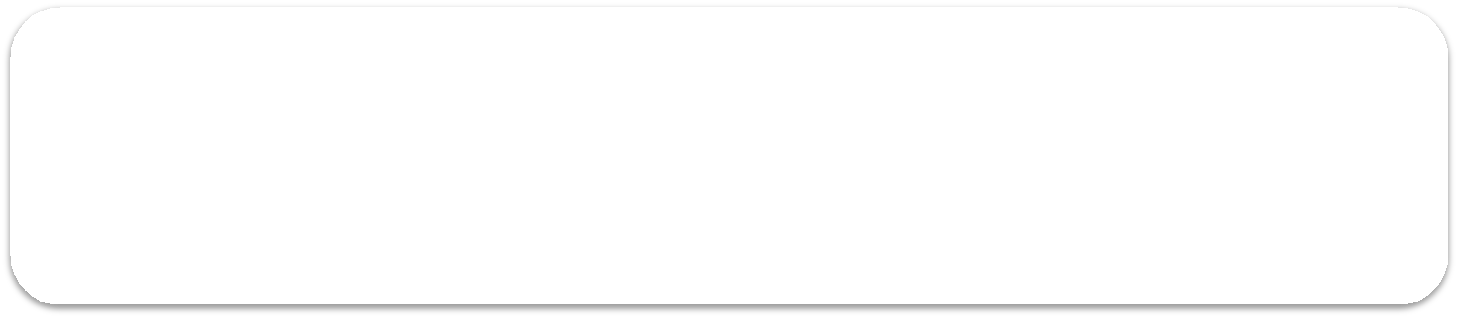 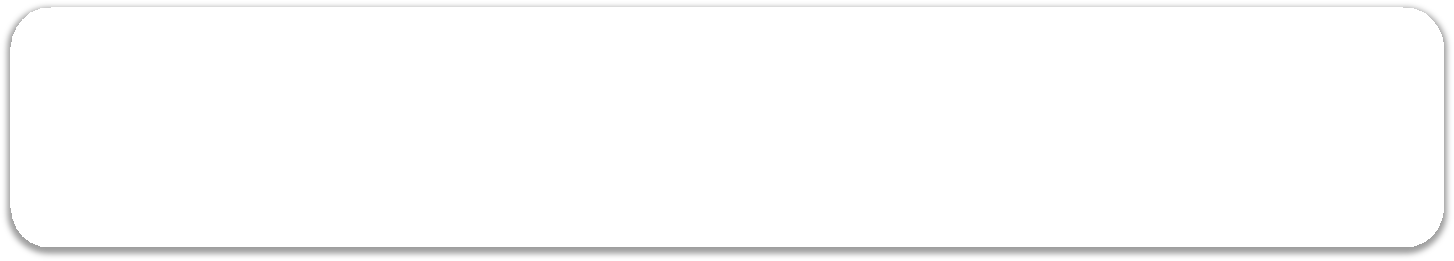 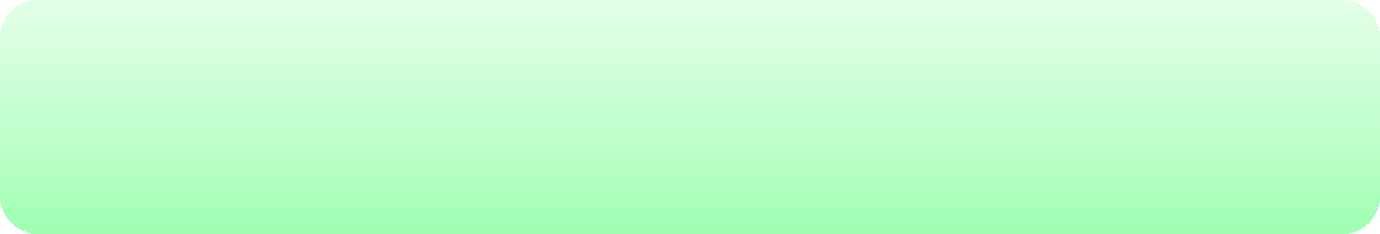 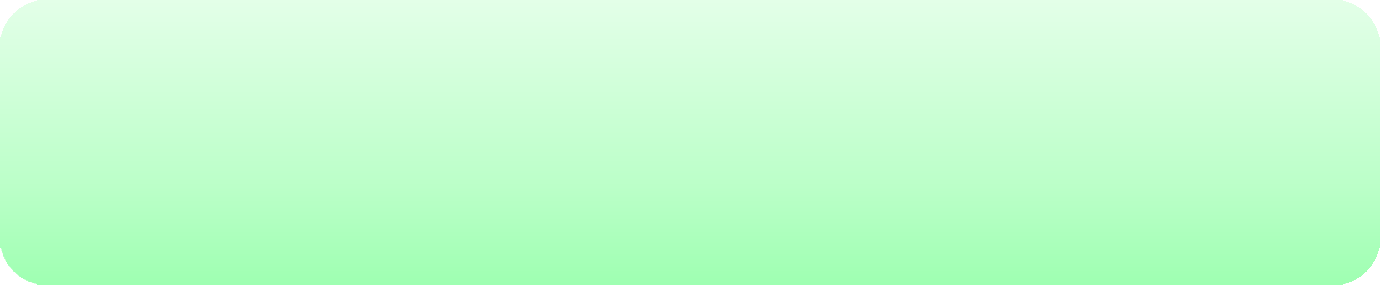 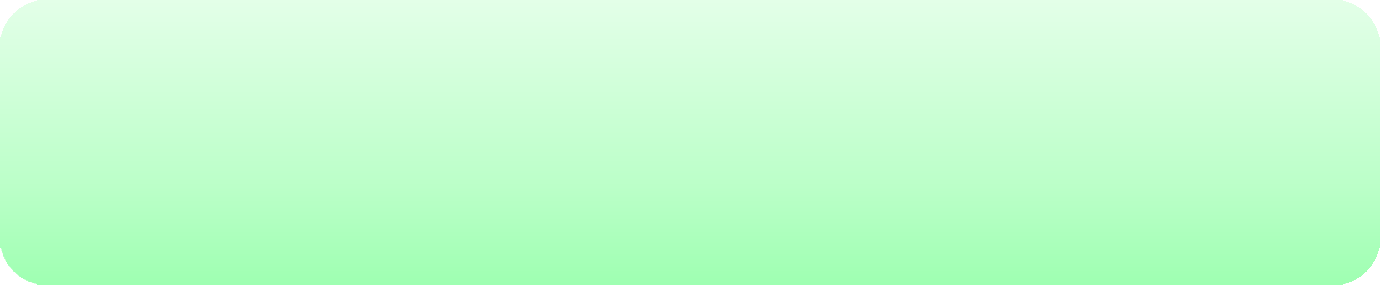 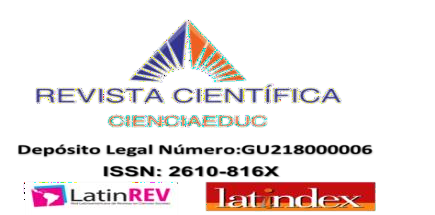 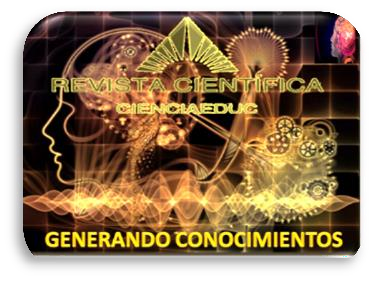 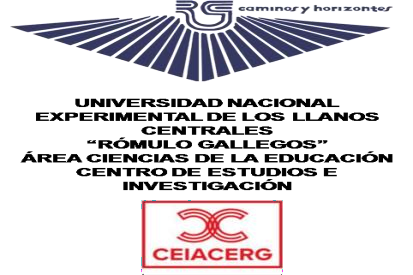 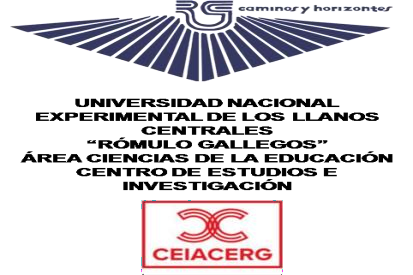 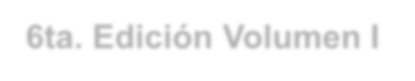 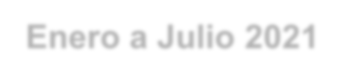 6ta. Edición Volumen I Enero a Julio 2021
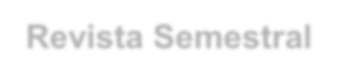 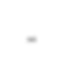 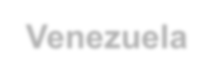 Revista Semestral- Venezuela
Para citar este artículo
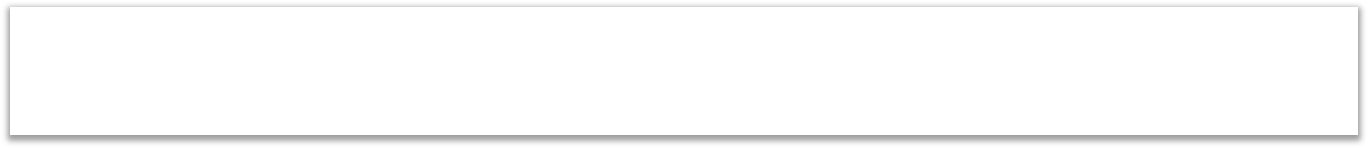 Dra María Fernández
Universidad Nacional Experimental de los Llanos Centrales Rómulo Gallegos (UNERG)- Venezuela)
Orcid: https://orcid.org/0000-0002-8138-5373 Correo Electrónico: marysi2010@live.com
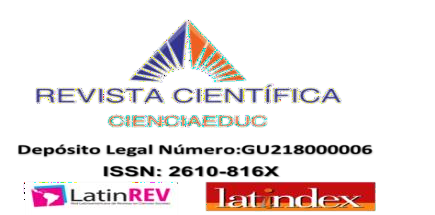 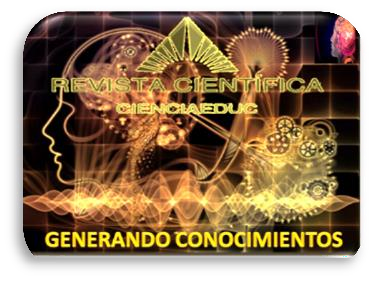 Como citar este artículo: María Fernández (2021), “Construcción Teórica sobre un Estudio Comparativo Basado en la Calidad Educativa desde Diversas Miradas a Nivel Internacional” I (1-17) Recibido: Septiembre 2020
Revisado: Octubre	2020
Aceptado: Octubre 2020
Construcción Teórica sobre un Estudio Comparativo Basado en la Calidad Educativa desde Diversas Miradas a Nivel Internacional
RESUMEN

Este estudio comparado tuvo como propósito central Generar una construcción teórica sobre un estudio comparativo basado en la calidad educativa desde diversas miradas a nivel internacional, el cual surgió inicialmente de la Consulta Nacional por la Calidad Educativa en Venezuela, en la cual se comparó con 6 investigadores y educadores a nivel internacional, tomando como premisa las entrevistas realizadas por el Dr. Luis Bonilla Presidente del Centro Internacional a diferentes actores internacionales, que fueron analizadas por la investigadora, y luego comparadas con  5 investigadores de diversas universidades a nivel nacional. Este estudio se fundamentó en la metodología de la educación comparada que como lo señala Schriewer (2002), “es un método científico social”, que permitió la comparación entre las visiones de los diferentes actores implicados en el proceso investigativo. Los resultados señalaron que la calidad educativa debe ir acompañada de un proceso de formación del docente en la cual se impulse una nueva mirada y un repensar de la vocación de estos profesionales además de una dignificación del papel que le corresponde asumir al docente en la actualidad, para enseñar de otras maneras, siendo protagonistas del proceso educativo, social, cultural y político, que se entrama a nivel nacional y mundial. Y se llegó a la reflexión de la necesidad de generar una educación más justa, más solidaria que se elimine la competencia, la insistencia en pruebas que lo que conducen es a la aprobación de un examen y no a la reflexión, a la crítica de la realidad circundante, que conlleve a un compromiso del docente por los resultados del aprendizaje, como actor social para lograr una educación justa, equitativa, y significativa, la responsabilidad del acompañamiento de los padres y del establecimiento por parte del Estado de una evaluación permanente del desempeño docente.
Descriptores Construcción teórica, estudio comparativo, calidad educativa nivel internacional
Reseña Biográfica: Profesora ordinaria Agregado de la Universidad Rómulo Gallegos, en el Área Ciencias de la Educación. Directora del Centro de Estudios e Investigación (CEIACERG), adscrita a la línea de investigación Currículo, Formación e Innovación Pedagógica del Área de Ciencias  de la Educación,  Directora  de  la  Red  Interuniversitaria  de  Innovación  y  Conocimiento  Educativo (REDINCOED). Categoría de Investigador PEII A1. Innovador Doctora en Ciencias de la Educación, Postdoctorado en Filosofía y Transdisciplinariedad. Investigadora Adjunta para Venezuela por CESPE
Volumen 4,  Número 1  Enero a Julio 2021
Revista Semestral. Venezuela
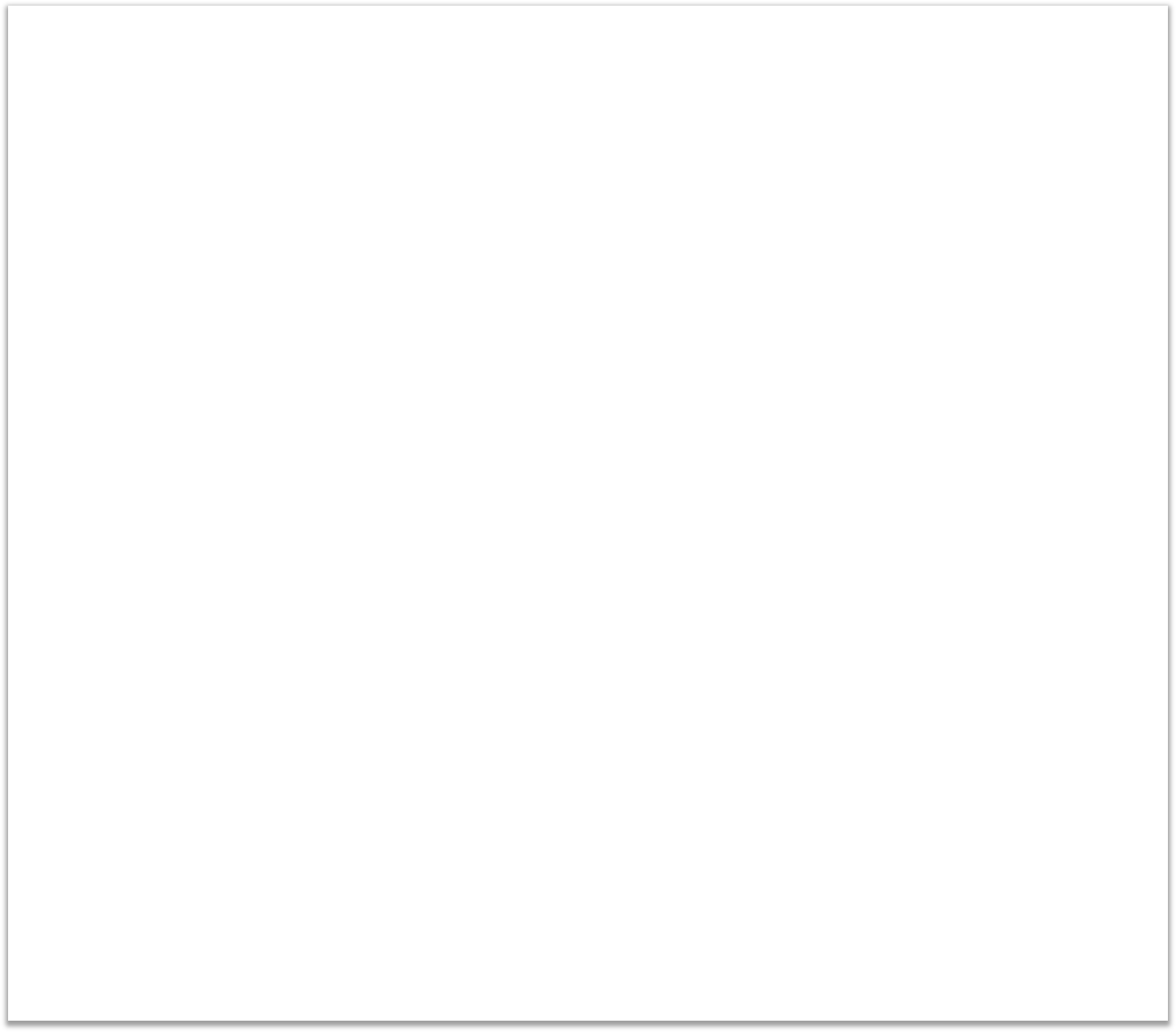 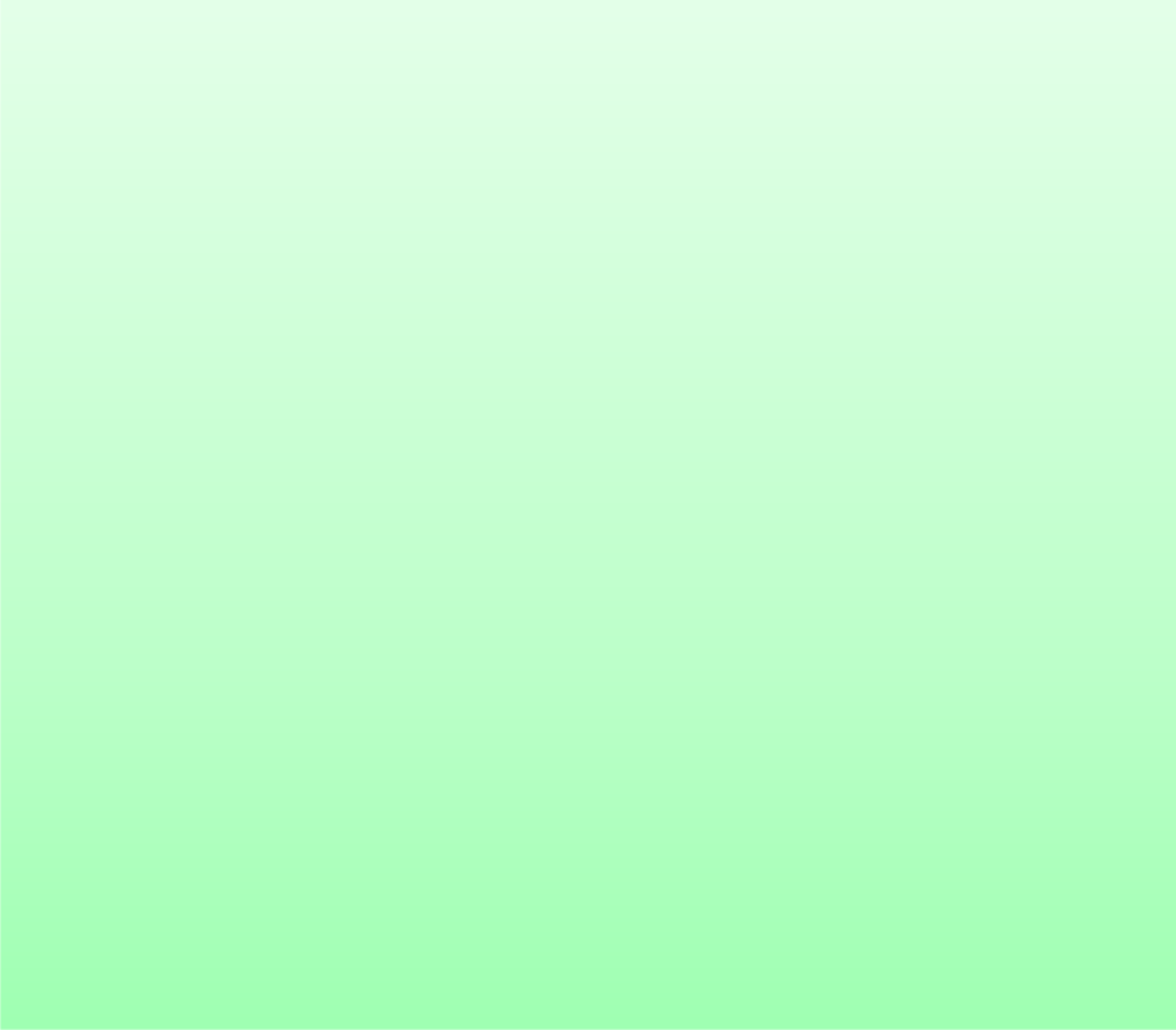 258
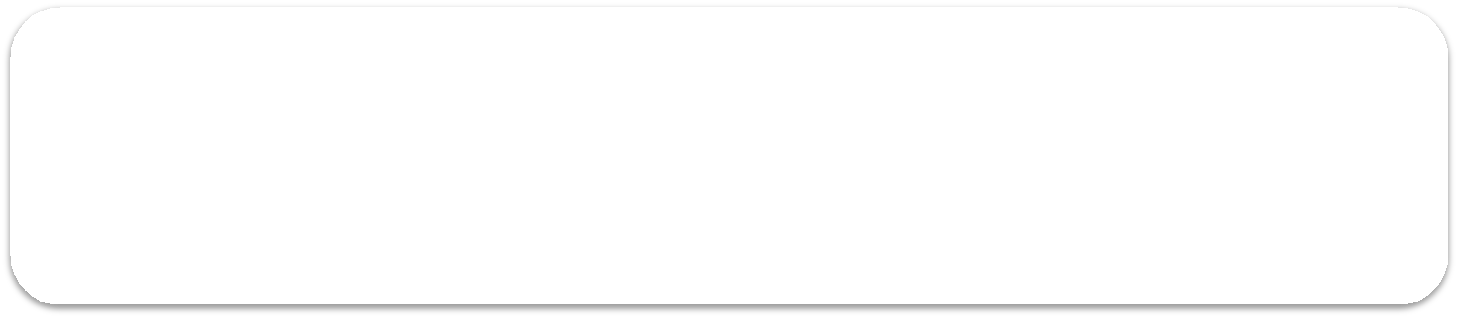 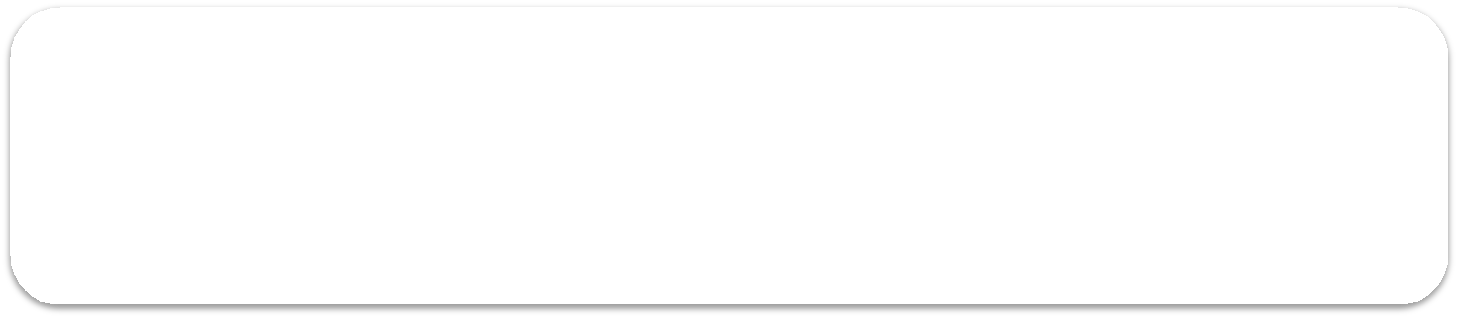 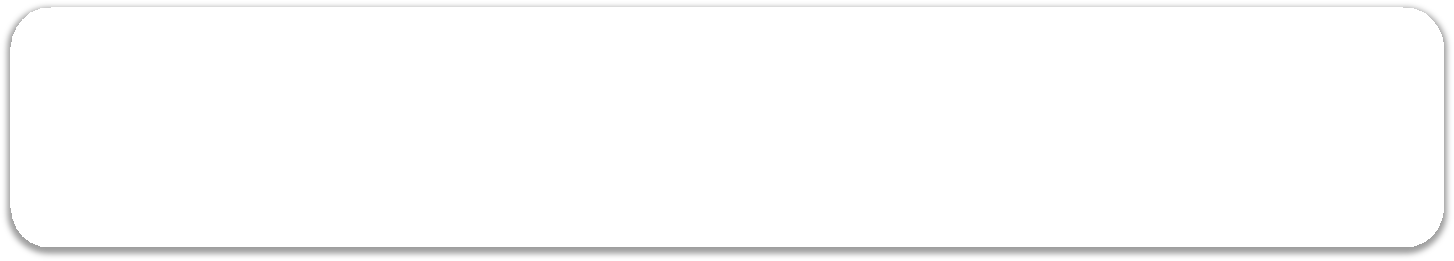 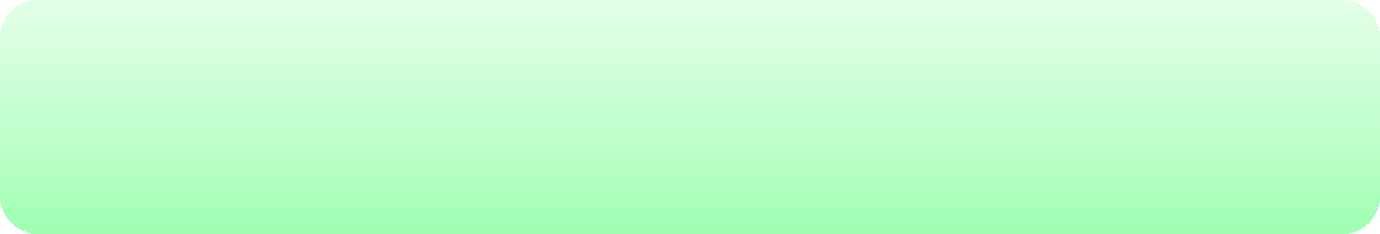 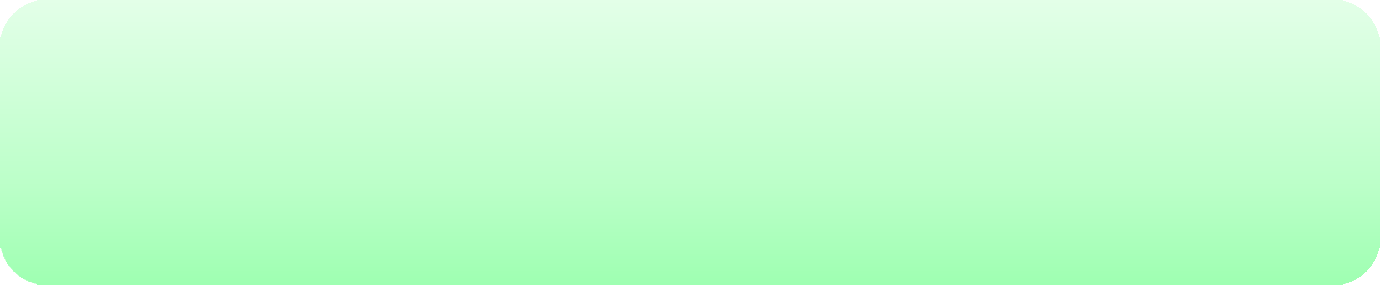 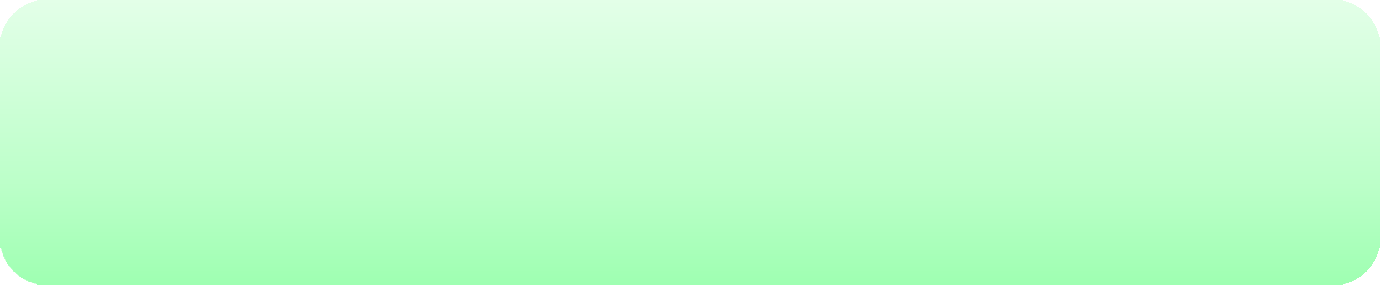 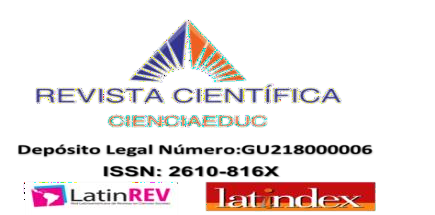 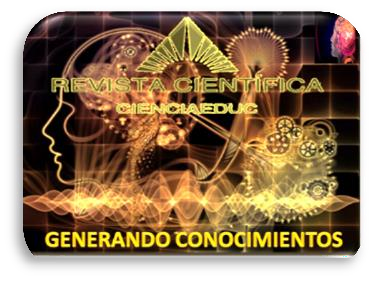 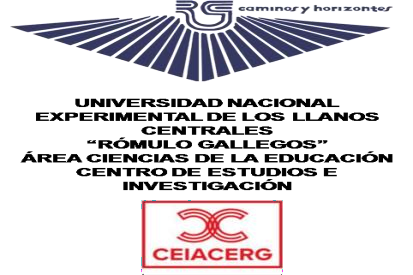 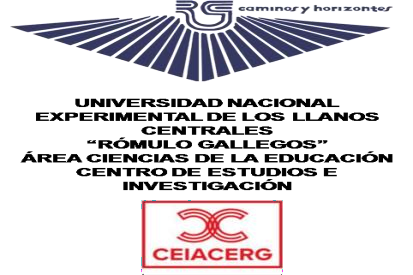 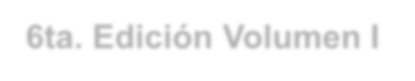 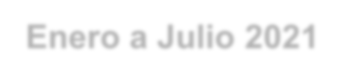 6ta. Edición Volumen I Enero a Julio 2021
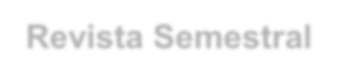 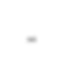 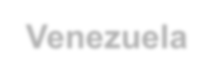 Revista Semestral- Venezuela
Para citar este artículo
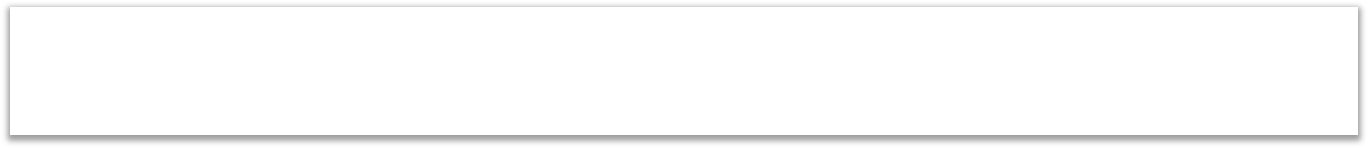 Dra María Fernández
Rómulo Gallegos National Experimental University of the Central Plains (UNERG) - Venezuela)
Orcid: https://orcid.org/0000-0002-8138-5373 Email: marysi2010@live.com
How to cite this article: Maria Fernández (2021), “Theoretical Construction on a Comparative Study Based on Educational Quality from Different Points of International Level” I (1-17)
Received: September 2020
Revised: October 2020
Accepted: October 2020
Theoretical Construction on a Comparative Study Based on Educational Quality from Different Points of International Level
ABSTRACT
This comparative study had as its main purpose to generate a theoretical construction on a comparative study based on educational quality from different perspectives at the international level, which initially emerged from the National Consultation for Educational Quality in Venezuela, in which it was compared with 6 researchers and educators at an international level, taking as a premise the interviews carried out by Dr. Luis Bonilla, President of the International Center, with different international actors, which were analyzed by the researcher, and then compared with 5 researchers from various universities nationwide. This study was based on the methodology of comparative education, which, as Schriewer (2002) points out, “is a social scientific method”, which allowed the comparison between the views of the different actors involved in the research process. The results indicated that educational quality must be accompanied by a teacher training process in which a new look and a rethinking of the vocation of these professionals is promoted, as well as a dignification of the role that the teacher must assume today. to teach in other ways, being protagonists of the educational, social, cultural and political process, which is woven at the national and global level. And it came to the reflection of the need to generate a fairer, more supportive education that eliminates competition, the insistence on tests that lead to passing an exam and not reflection, criticism of the surrounding reality, which leads to a teacher's commitment to learning results, as a social actor to achieve a fair, equitable, and meaningful education, the responsibility of the accompaniment of parents and the establishment by the State of a permanent evaluation of performance teacher.
Descriptors Theoretical construction, comparative study, educational quality international level

Biographical Review: Ordinary Associate Professor of the Rómulo Gallegos University, in the Education Sciences Area. Director of the Center for Studies and Research (CEIACERG), attached to the Curriculum, Training and Pedagogical Innovation research line of the Education Sciences Area, Director of the Interuniversity Network of Educational Innovation and Knowledge (REDINCOED). PEII Researcher Category A1. Innovative Doctor of Educational Sciences, Post-doctorate in Philosophy and Transdisciplinarity. Adjunct Researcher for Venezuela by CESPE
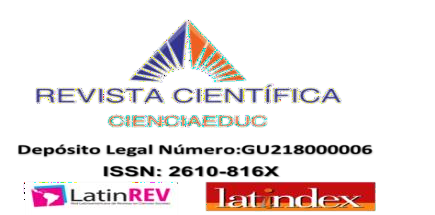 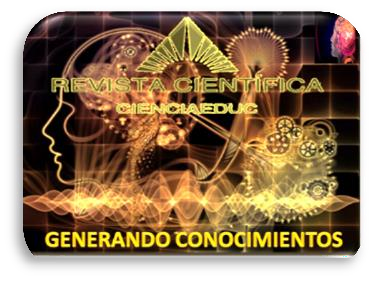 Volumen 4,  Número 1  Enero a Julio 2021
Revista Semestral. Venezuela
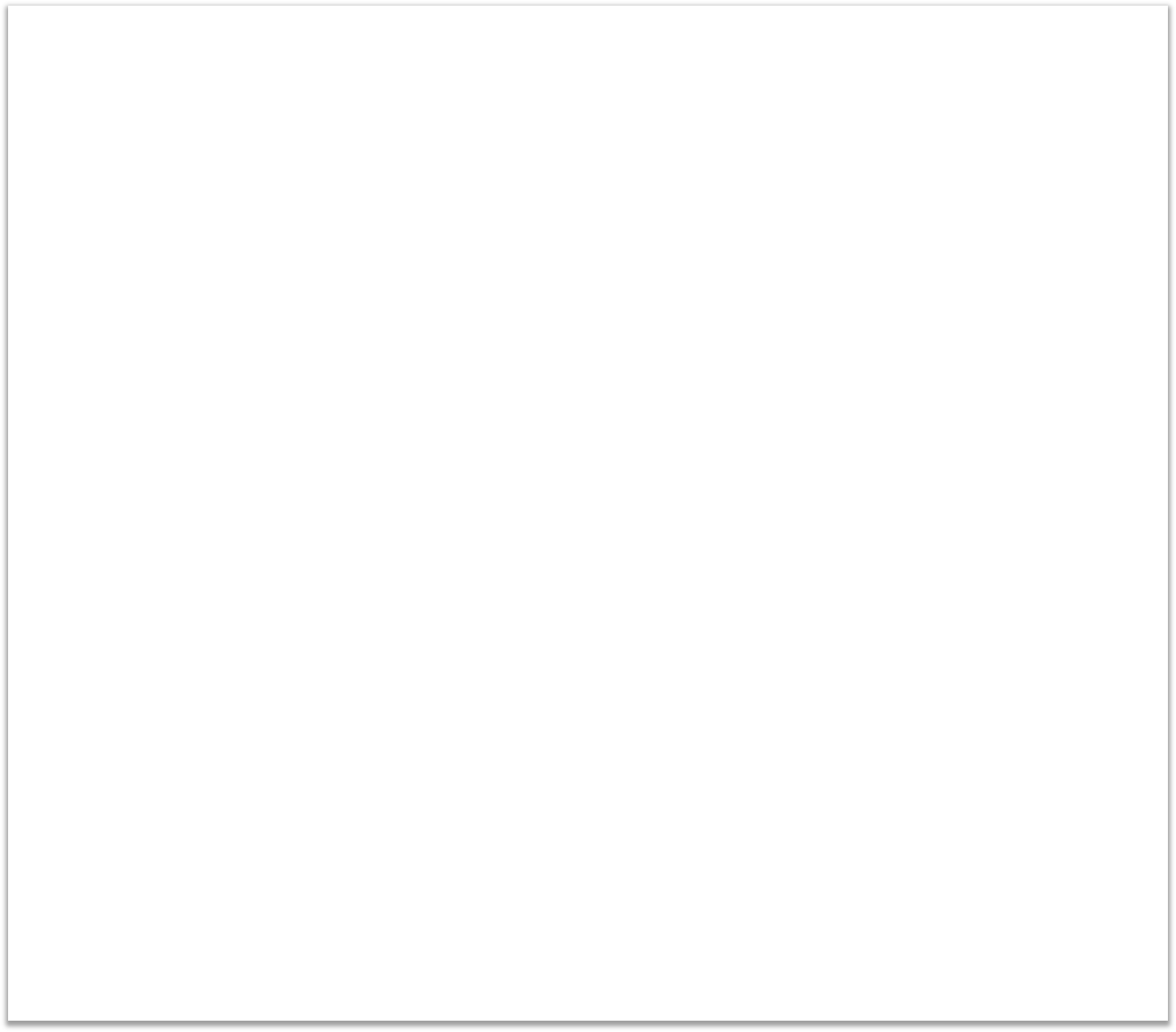 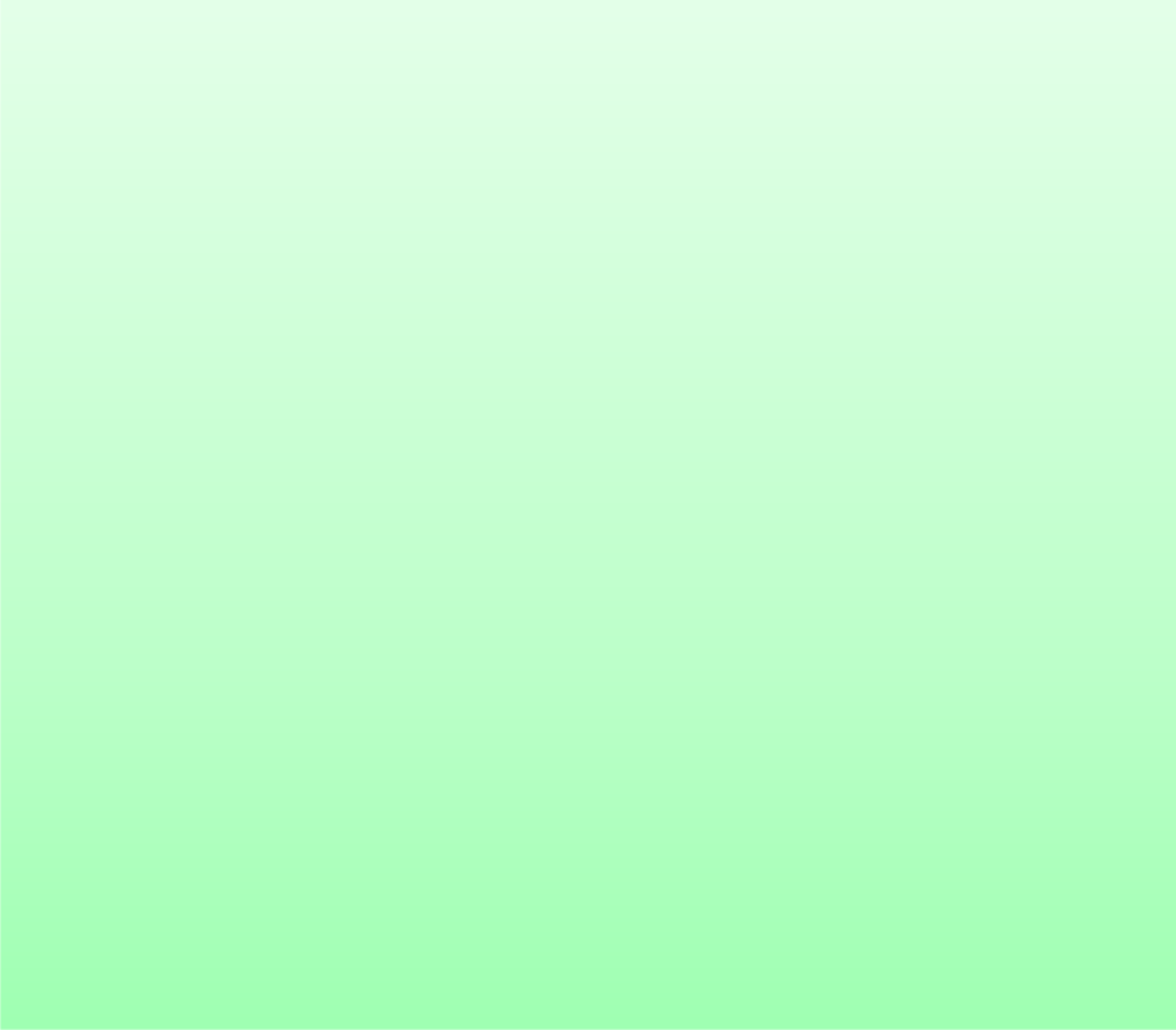 259
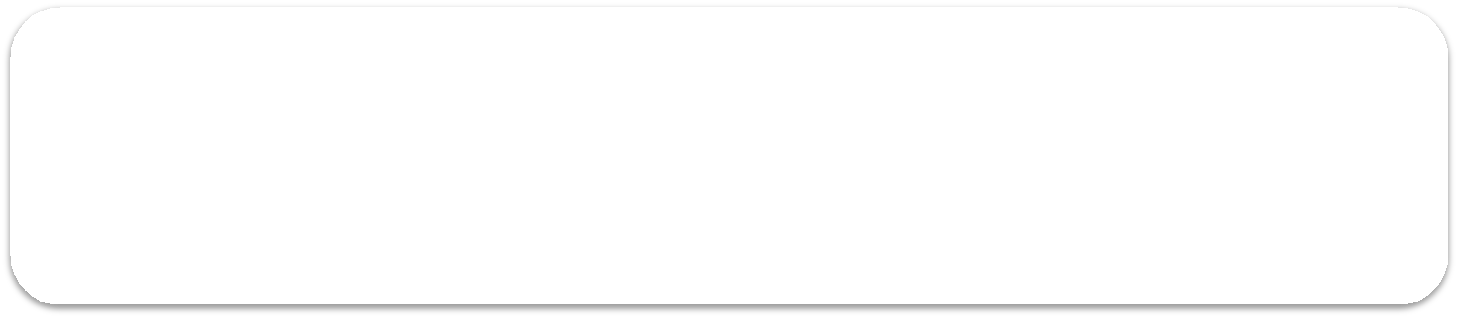 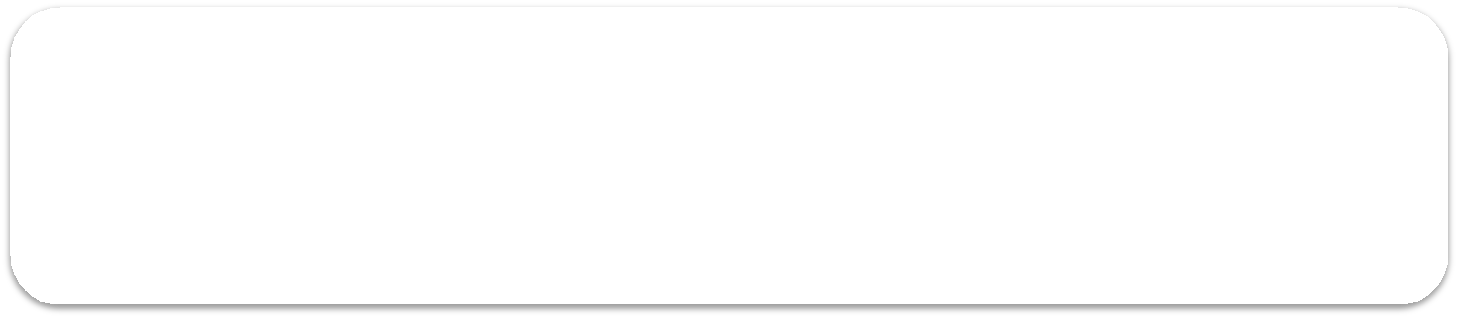 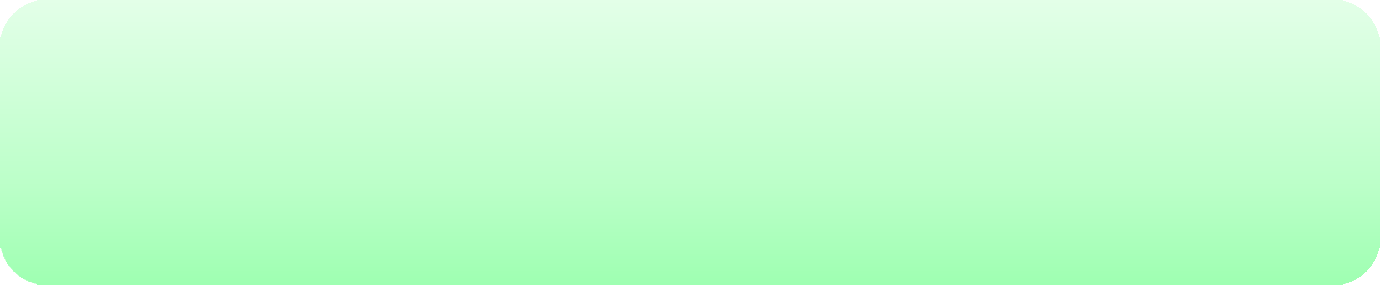 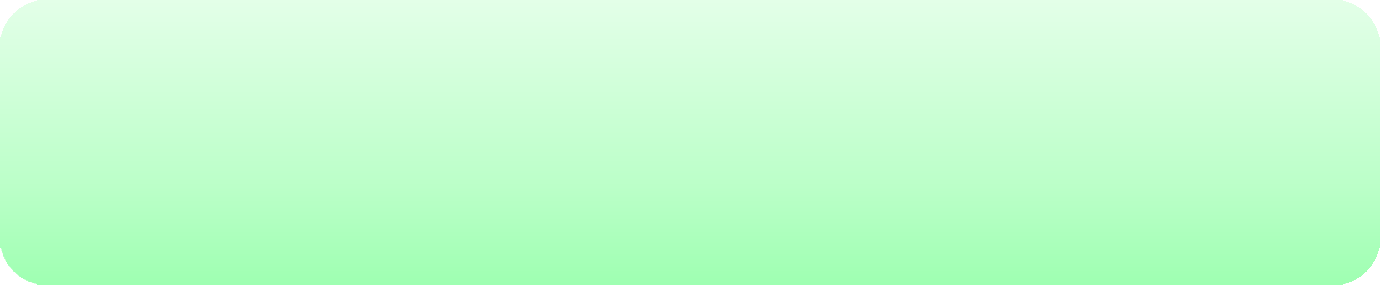 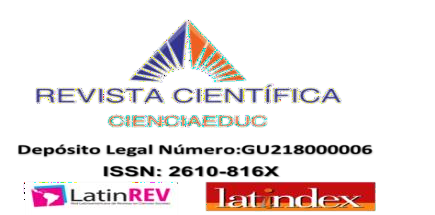 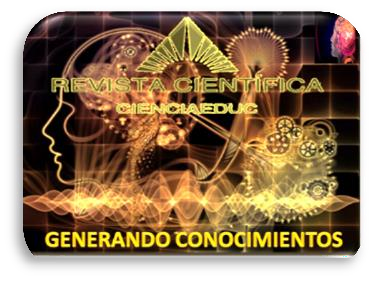 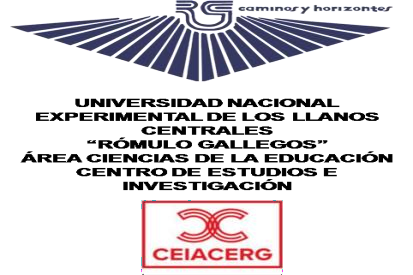 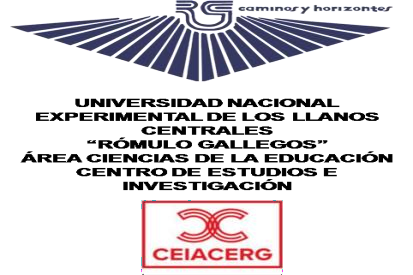 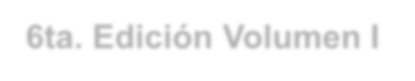 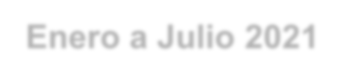 6ta. Edición Volumen I Enero a Julio 2021 Revista Semestral- Venezuela

METODOLOGÍA
Se entiende que la disciplina de la comparación constituye una actividad cognoscitiva que forma parte del razonamiento lógico propio de la investigación científica, favorece distinguir semejanzas y diferencias y alcanzar niveles de comprensión que hagan posible el desarrollo de explicaciones interpretativas, por ello, este estudio se sustentó en los postulados de Schriewer (2002), quien señala que el estudio comparado es un método científico social y establece que “Sucintamente, como método científico-social, la comparación no consisten relacionar hechos observables [comparación de primer nivel] sino en relacionar relaciones o incluso modelos de relaciones entre sí [comparación multinivel] (p.198). En tal sentido, se procedió a realizar una revisión profunda de lo descrito por los entrevistados de diferentes países (Argentina, Venezuela, España, y Cuba), se subrayaron las ideas más importantes, para poder derivar una frase código que implicaba en resumen los diversos puntos que planteaban, para complementarlos con la subcategoría que representó los elementos centrales de la categoría principal.
De tal modo que, e llevó a cabo un cruce de miradas desde la perspectiva de los participantes, y la visión de Atilio Boron, Juan Pozo, Carlos Torres, Rosa María Masson, Marina Subirats Martori, lo cual favoreció desarrollar un primer proceso comparativo  de las cuales se desplegó las similitudes y diferencias en el marco de lo que describieron como calidad educativa. Así como se compararon  las  visiones  de  investigadores  de  4  universidades  venezolanas:  Universidad Pedagógica Experimental Libertador, Universidad de los Llanos Occidentales Ezequiel Zamora, Universidad Nacional Experimental de los Llanos Centrales Rómulo Gallegos, y Universidad Nacional Experimental Simón Rodríguez. En el mismo sentido, se desplegó un siguiente gráfico representativo de todas las miradas a través de nuevas categorías que permitieron entrecruzarlas con los niveles de calidad educativa, haciendo un compendio y llegando a destacar la formación docente como principal eje, seguido de la construcción ciudadana y el desarrollo humano. Visto de esta forma, se realizó una investigación comparada, a fin de poder enfatizar los aportes que ellos plantean en materia de calidad educativa.

HALLAZGOS

Inicialmente se describen de forma gráfica las categorías emergidas, para luego desplegar las miradas desde cada una de las unidades de análisis (informantes), que favoreció realizar un primer análisis, para luego entrecruzar dichas miradas de forma comparativa y desarrollar un segundo análisis mucho más profundo de la realidad comparada, se describe a continuación dicho proceso:
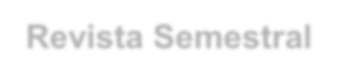 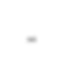 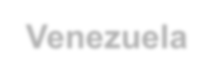 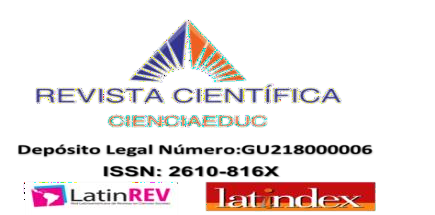 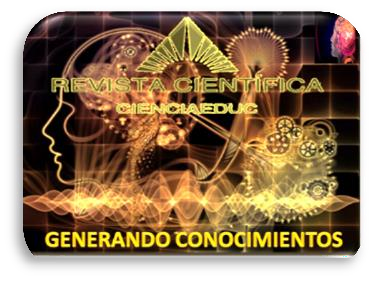 Volumen 4,  Número 1  Enero a Julio 2021
Revista Semestral. Venezuela
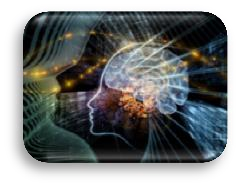 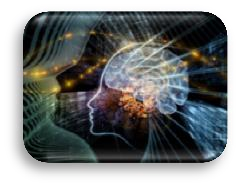 Construcción Teórica sobre un Estudio Comparativo Basado en la Calidad Educativa desde Diversas Miradas a Nivel Internacional
Dra María Fernández
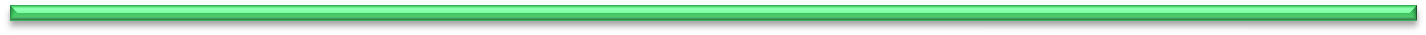 26
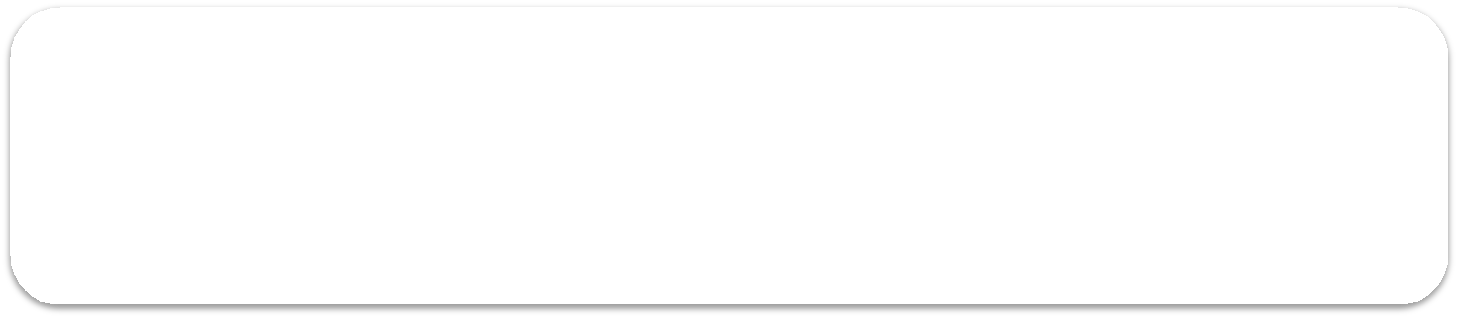 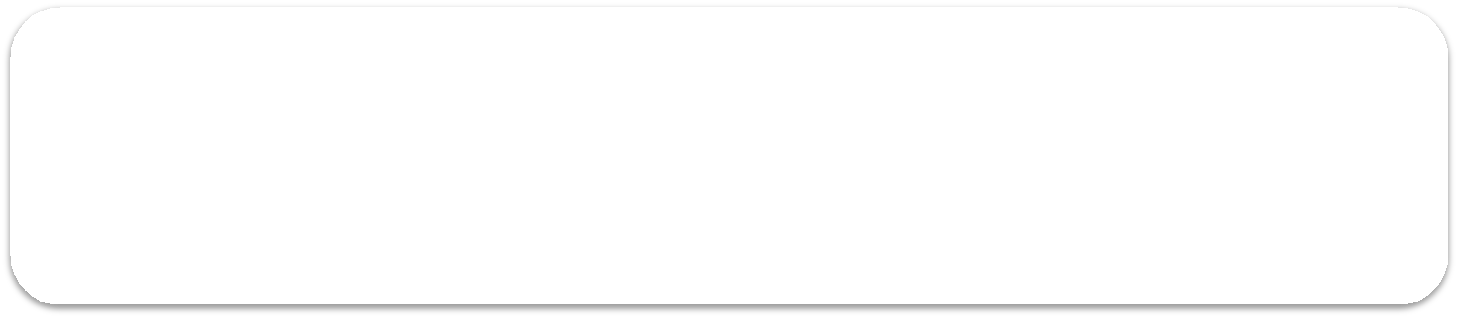 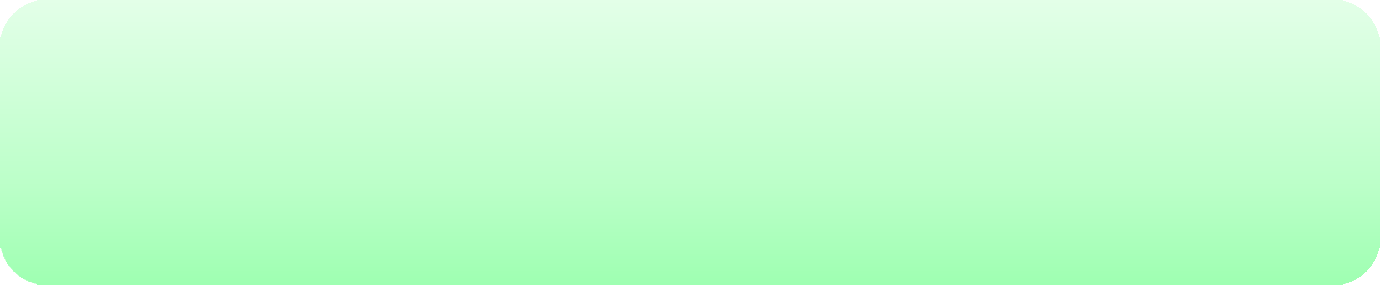 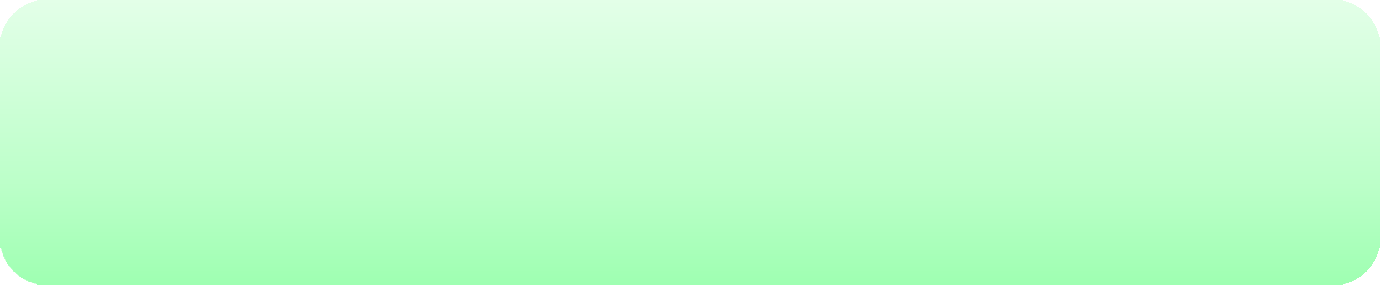 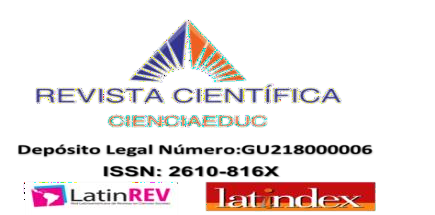 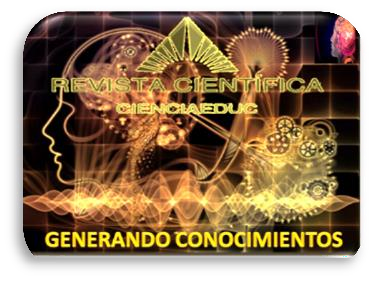 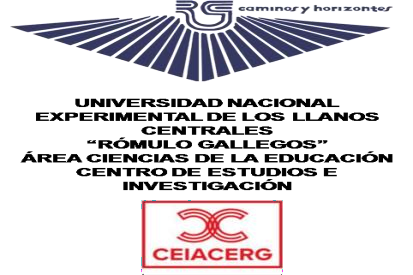 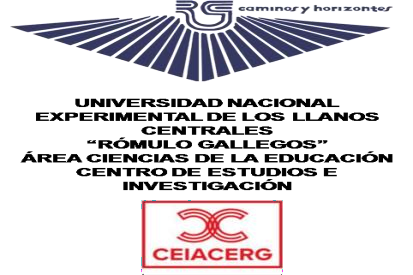 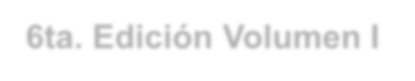 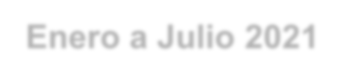 6ta. Edición Volumen I Enero a Julio 2021 Revista Semestral- Venezuela
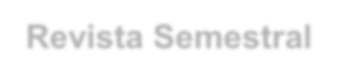 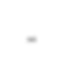 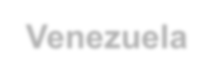 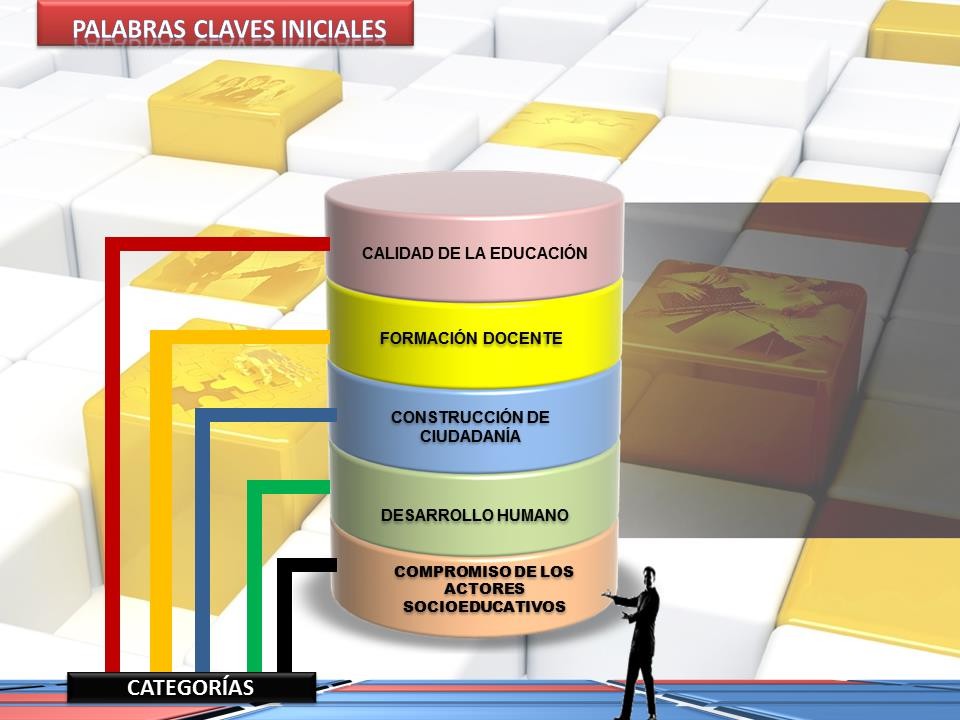 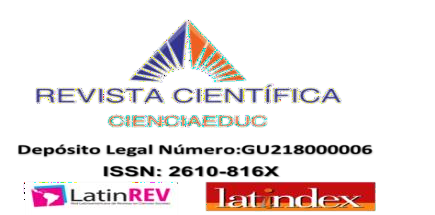 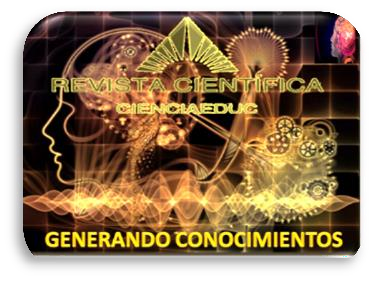 Volumen 4,  Número 1  Enero a Julio 2021
Revista Semestral. Venezuela
Gráfico 1 Categorías Principales Fuente: Fernández (2020)
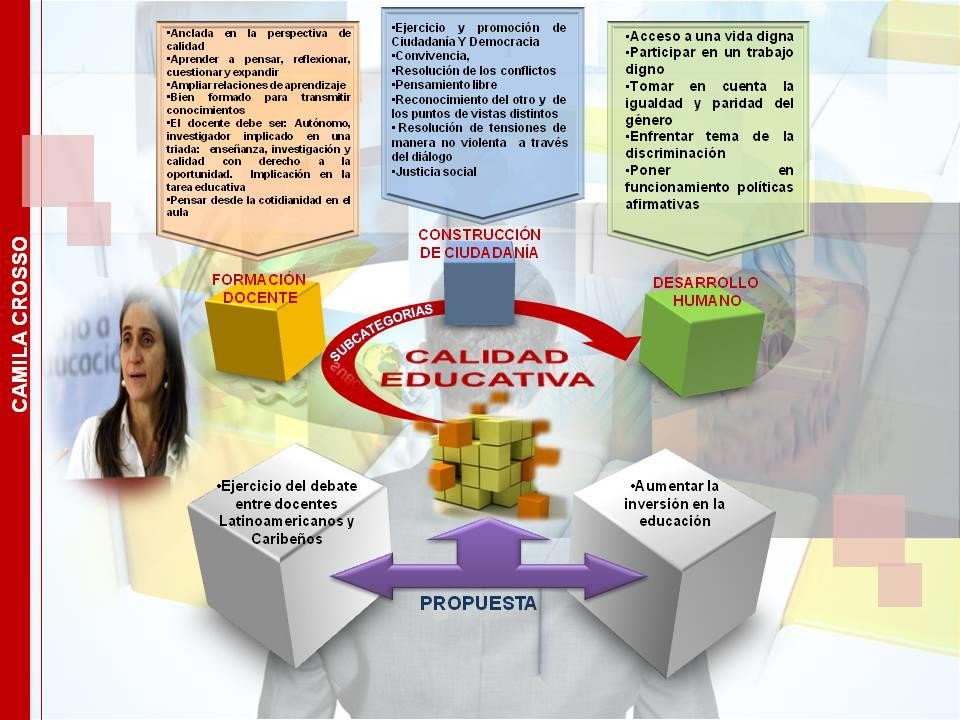 Gráfico 2 Síntesis desde tres vertientes de la Calidad Educativa por Camila Crosso Fuente: Fernández (2020)
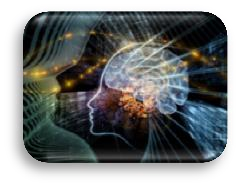 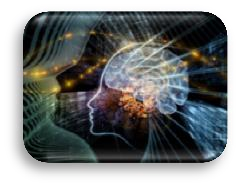 Construcción Teórica sobre un Estudio Comparativo Basado en la Calidad Educativa desde Diversas Miradas a Nivel Internacional
Dra María Fernández
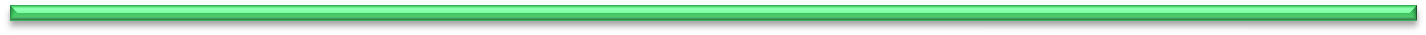 261
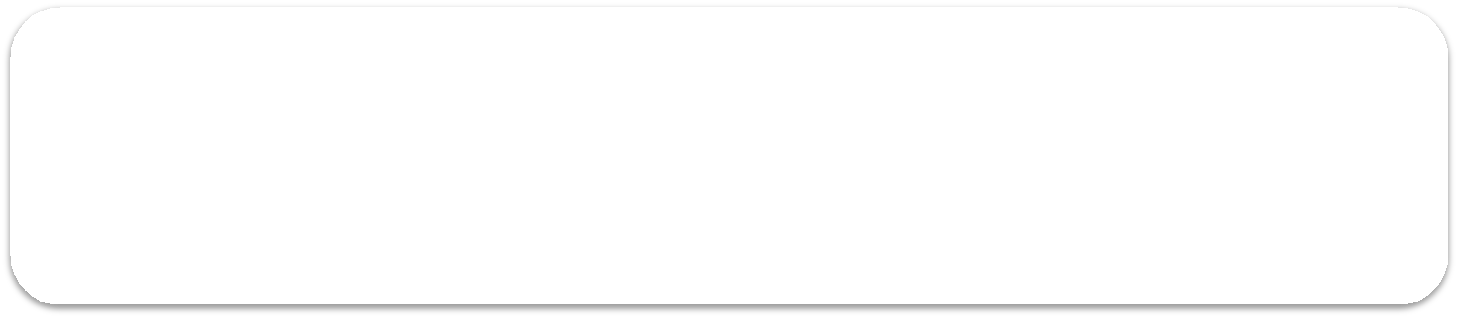 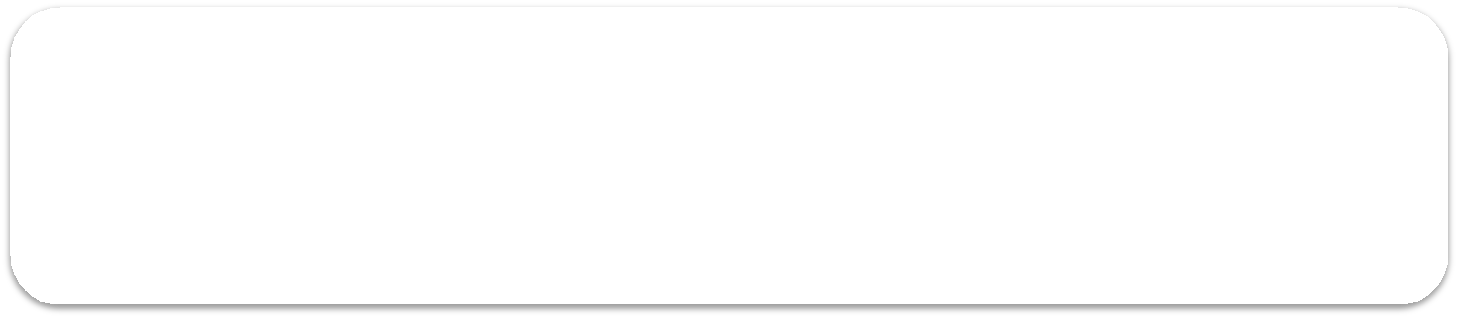 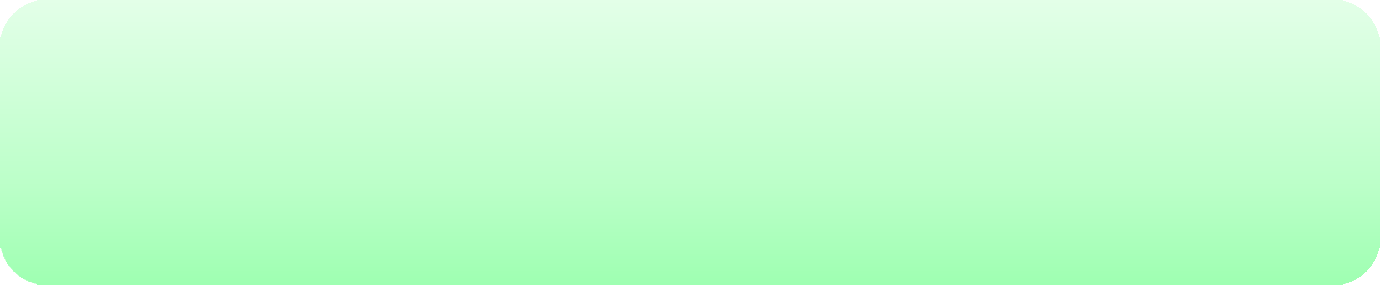 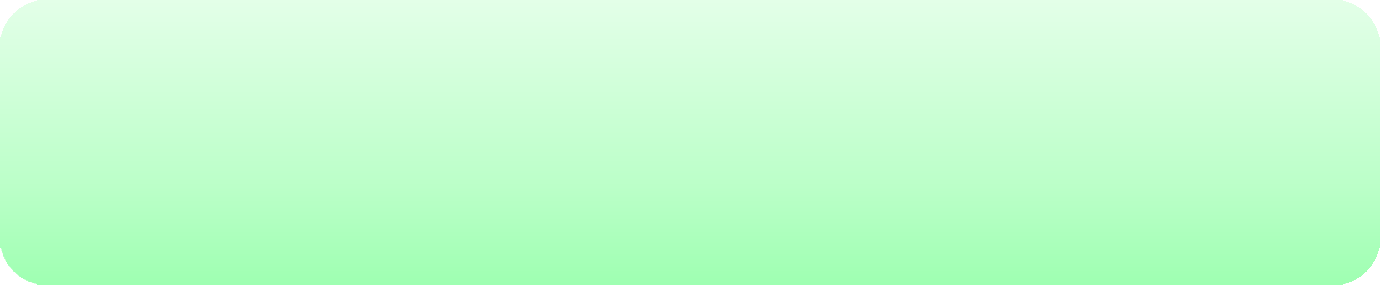 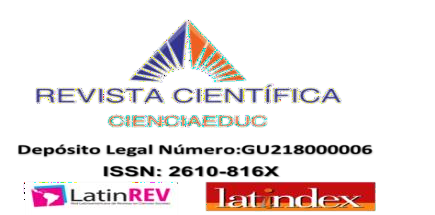 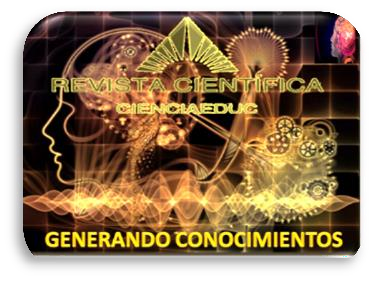 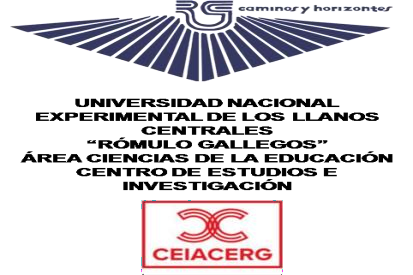 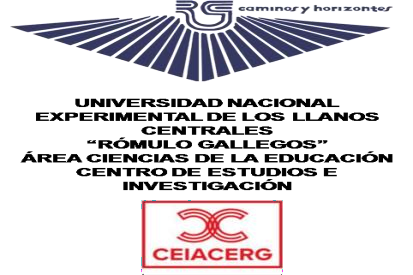 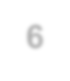 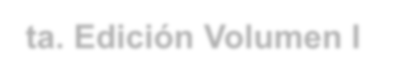 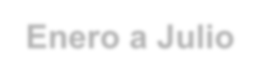 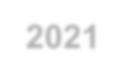 6ta. Edición Volumen I Enero a Julio 2021 Revista Semestral- Venezuela
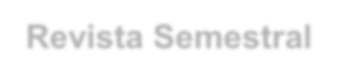 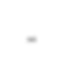 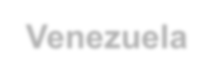 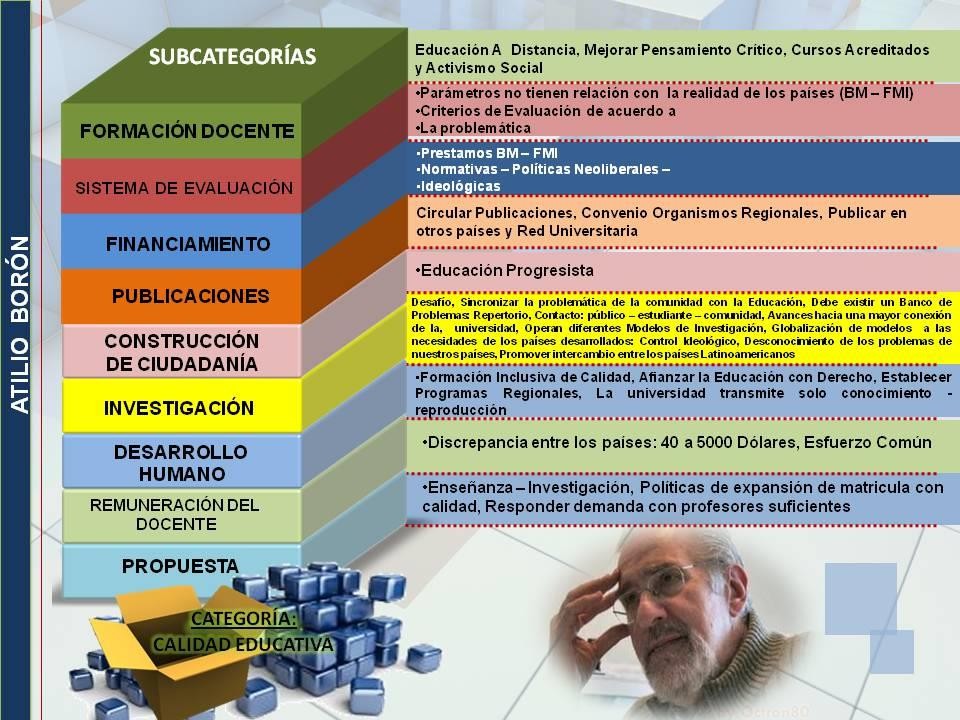 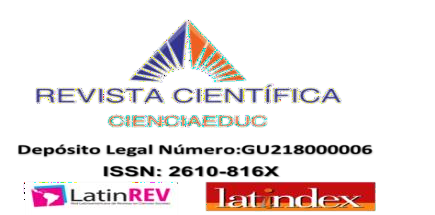 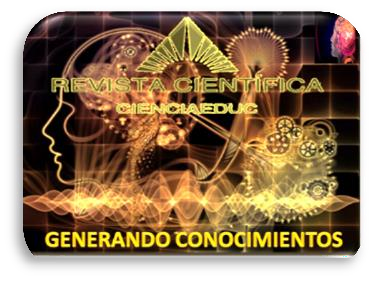 Volumen 4,  Número 1  Enero a Julio 2021
Revista Semestral. Venezuela
Gráfico 3 Visión de la Calidad Educativa de Atilio Boron Fuente: Fernández (2020)
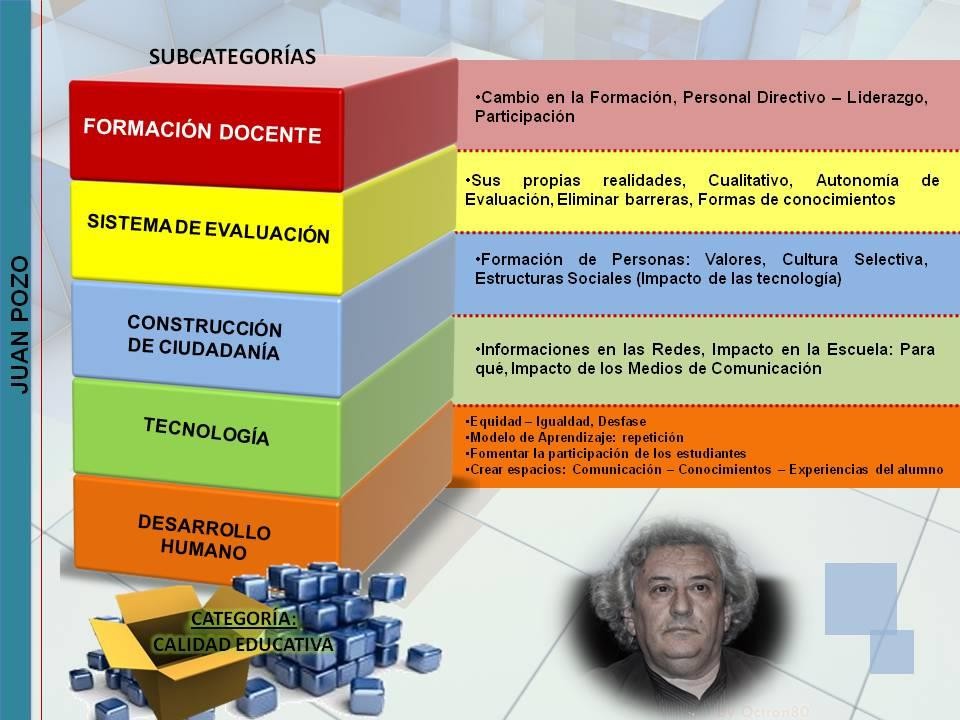 Gráfico 4 Visión de la Calidad Educativa por Juan Pozo Fuente: Fernández (2020)
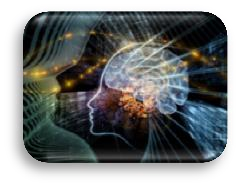 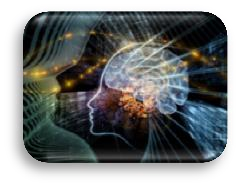 Construcción Teórica sobre un Estudio Comparativo Basado en la Calidad Educativa desde Diversas Miradas a Nivel Internacional
Dra María Fernández
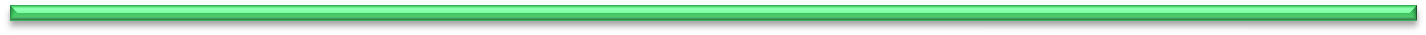 26
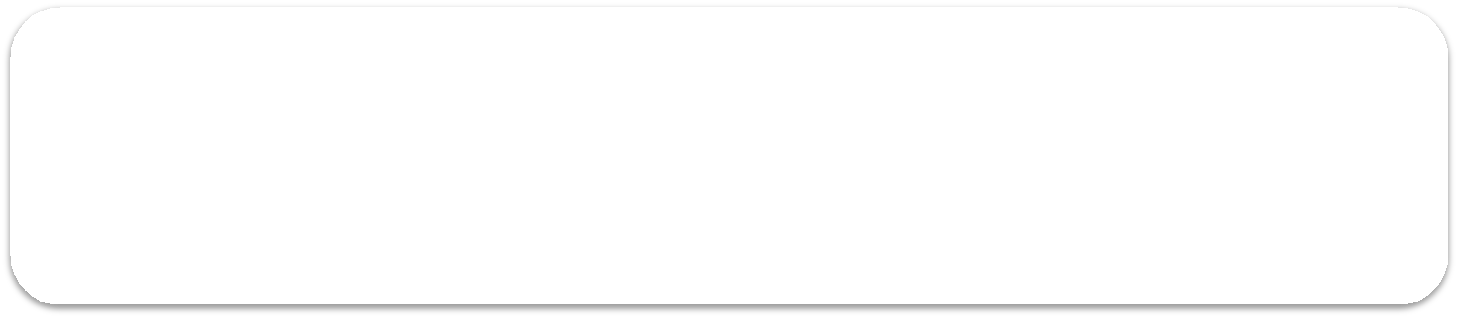 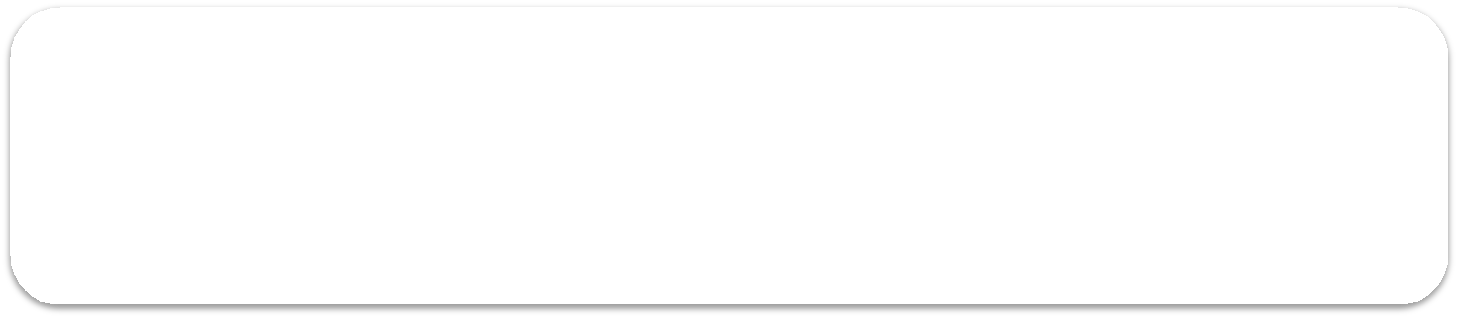 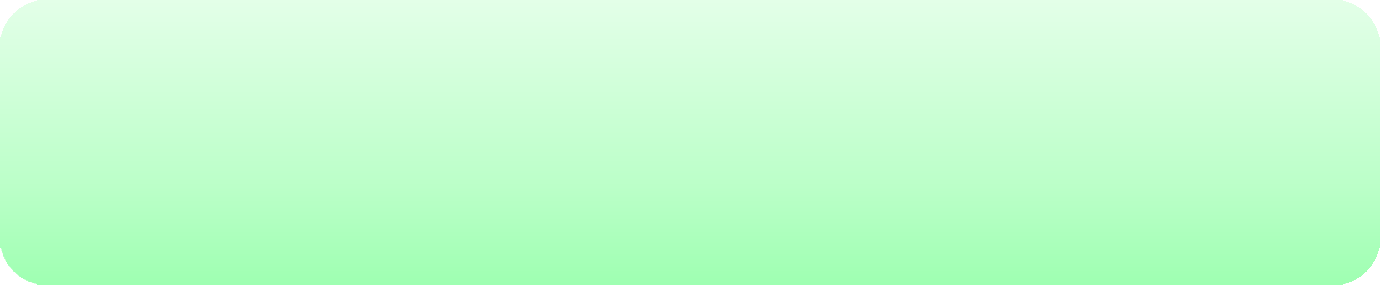 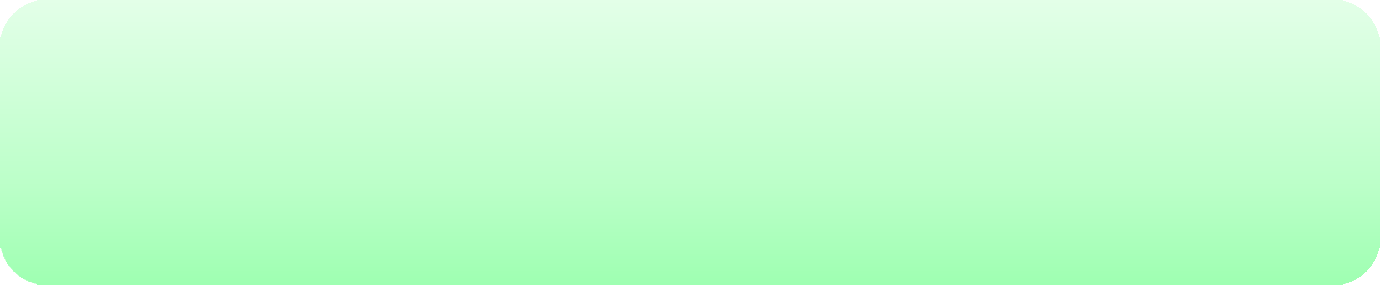 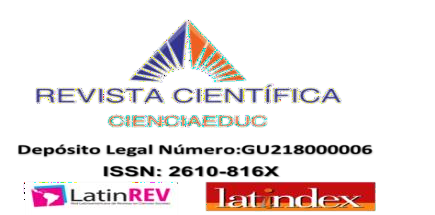 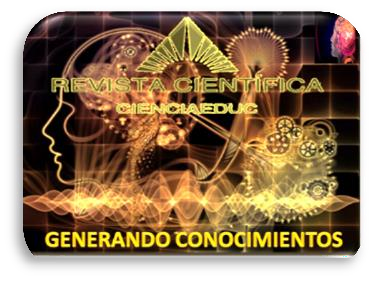 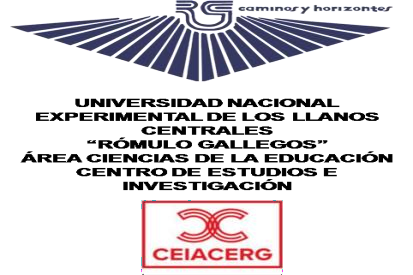 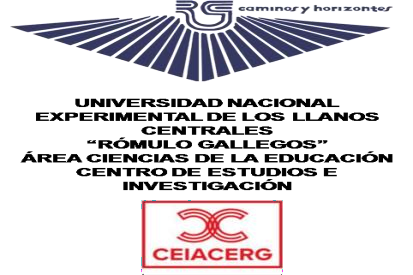 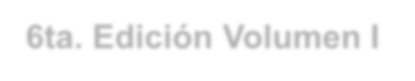 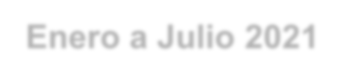 6ta. Edición Volumen I Enero a Julio 2021 Revista Semestral- Venezuela
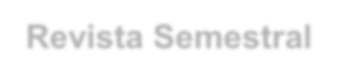 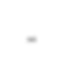 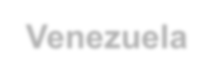 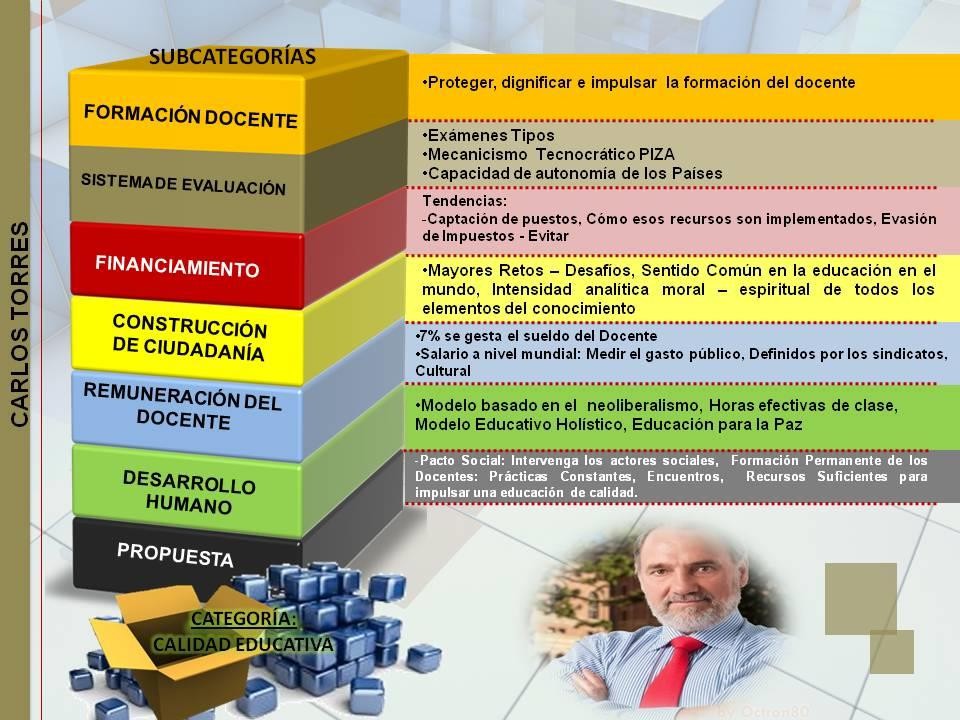 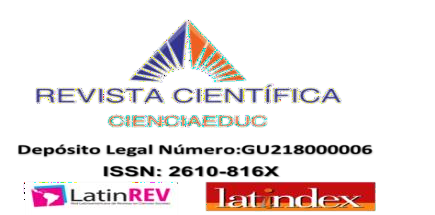 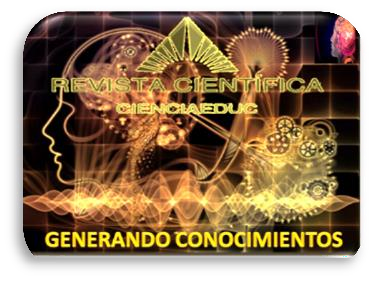 Volumen 4,  Número 1  Enero a Julio 2021
Revista Semestral. Venezuela
Gráfico 5 Visión de la Calidad Educativa por Carlos Torres Fuente: Fernández (2020)
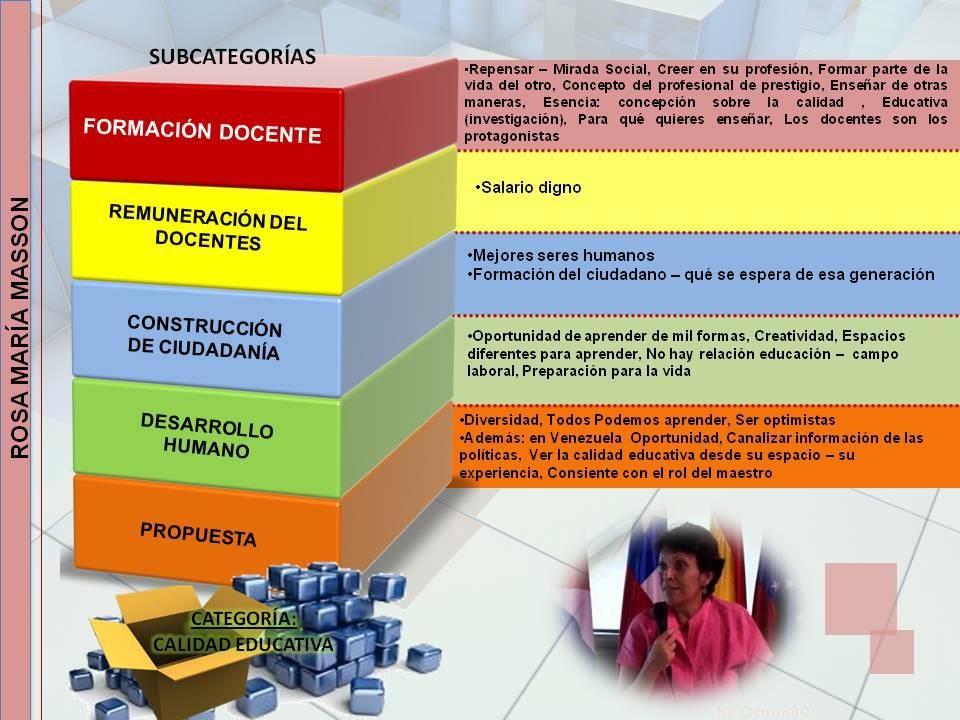 Gráfico 6 Visión de la Calidad Educativa por Rosa María Masson Fuente: Fernández (2020)
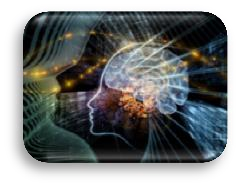 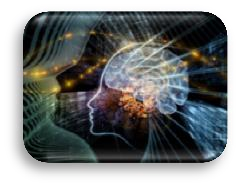 Construcción Teórica sobre un Estudio Comparativo Basado en la Calidad Educativa desde Diversas Miradas a Nivel Internacional
Dra María Fernández
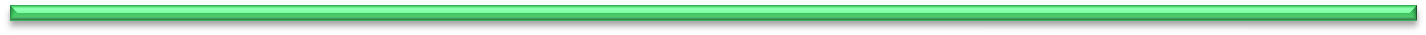 263
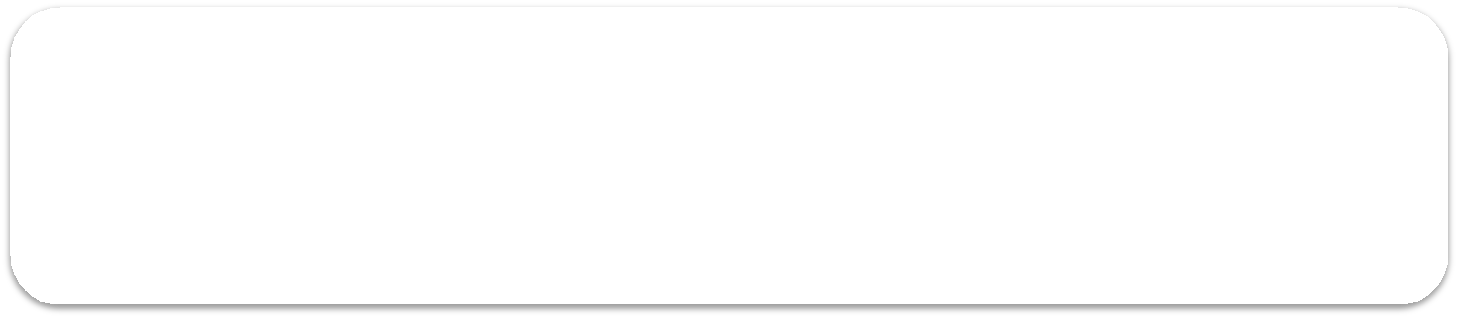 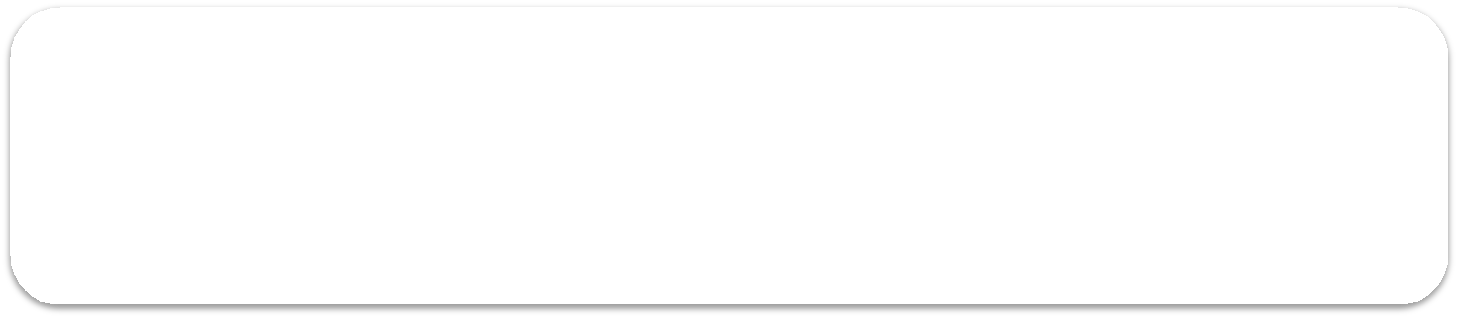 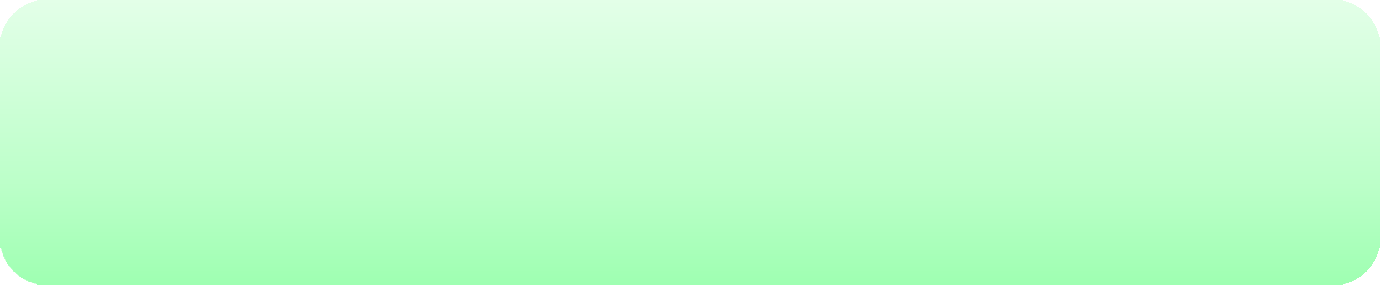 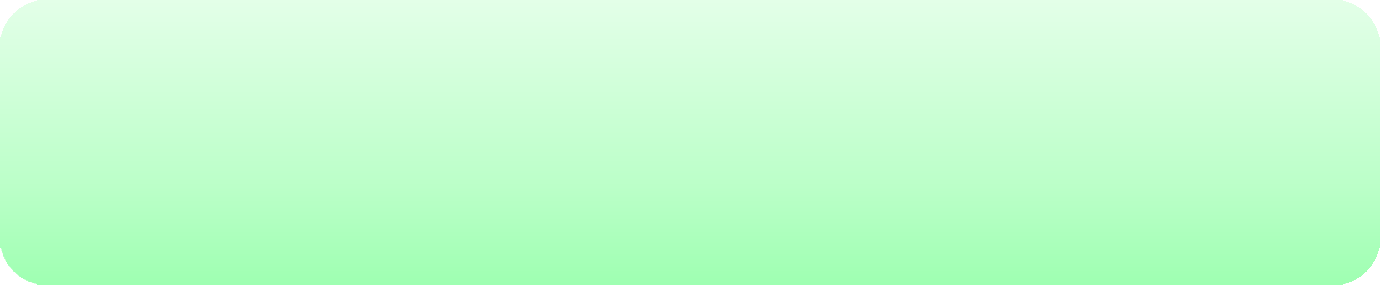 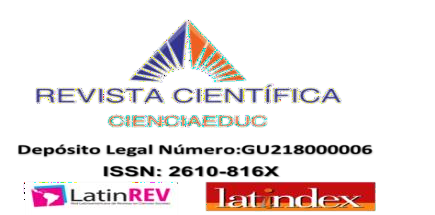 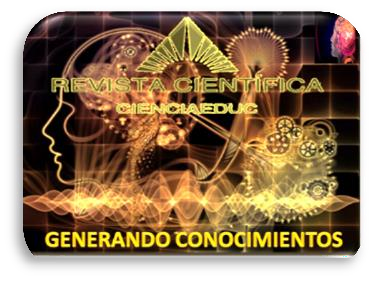 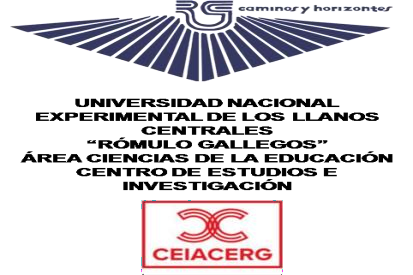 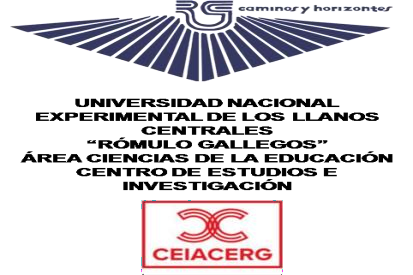 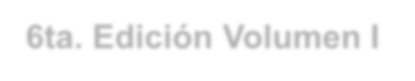 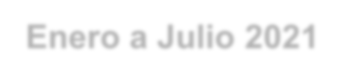 6ta. Edición Volumen I Enero a Julio 2021 Revista Semestral- Venezuela
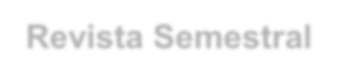 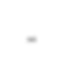 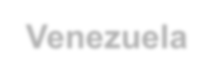 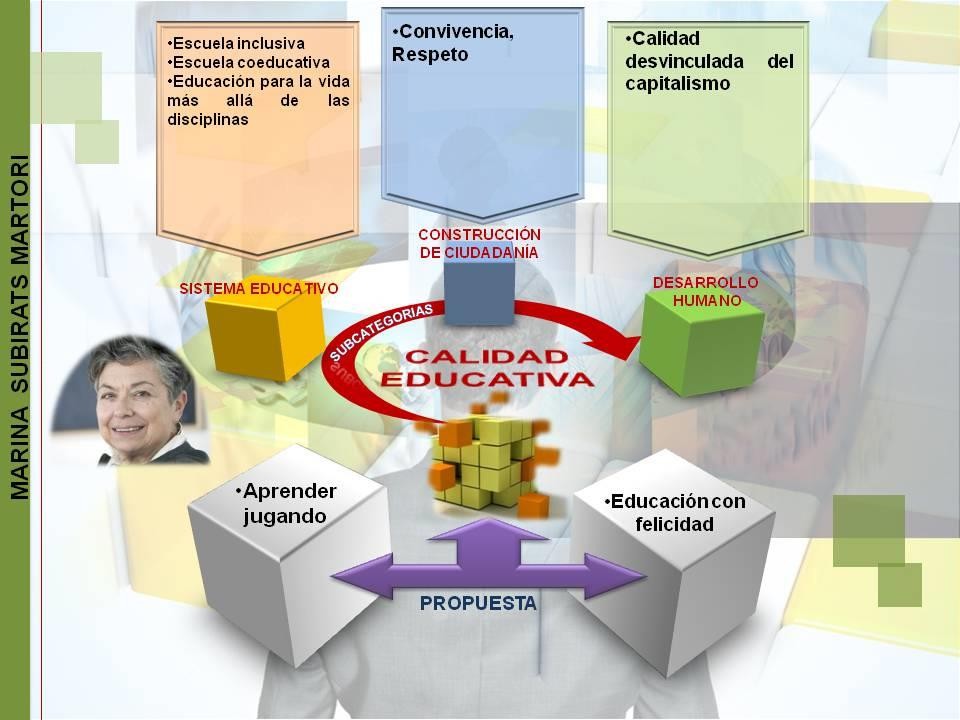 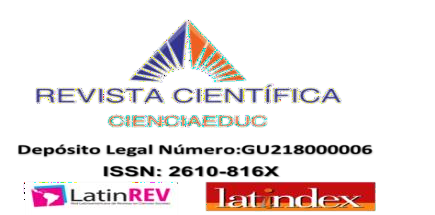 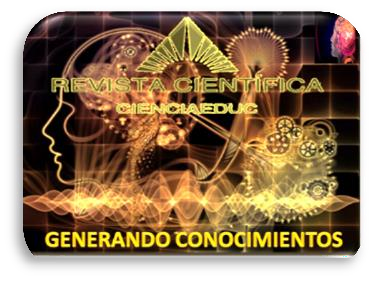 Volumen 4,  Número 1  Enero a Julio 2021
Revista Semestral. Venezuela
Gráfico 7 Visión de la Calidad Educativa por María Subirats Martori
Fuente: Fernández (2020
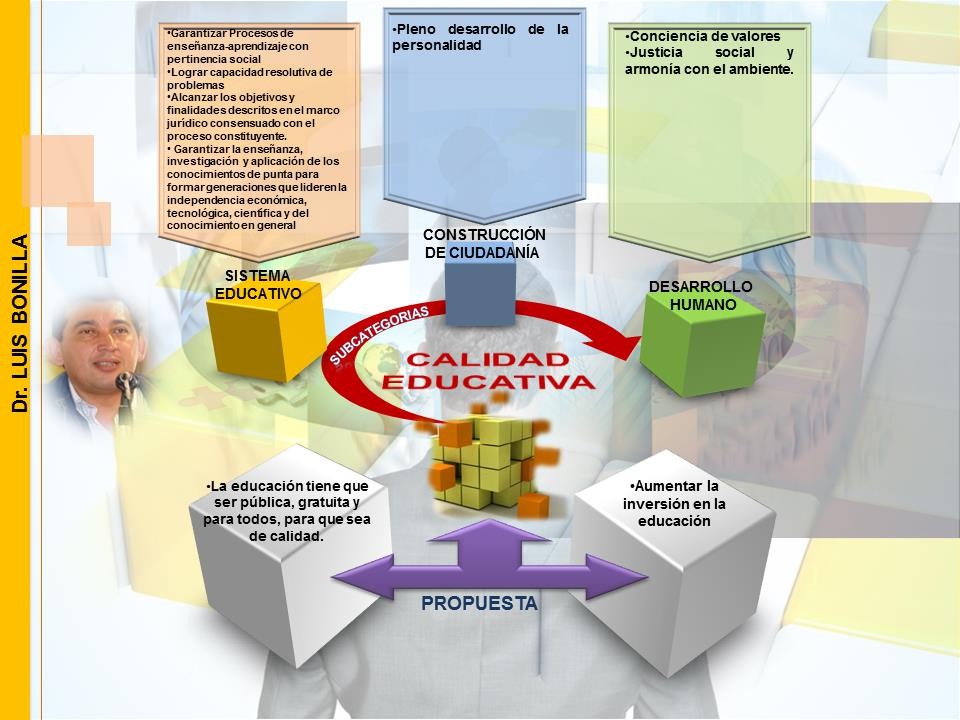 Gráfico 8 Visión de la Calidad Educativa por Dr Luis Bonilla Fuente: Fernández (2020)
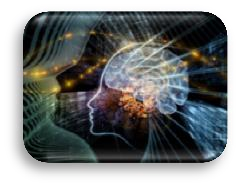 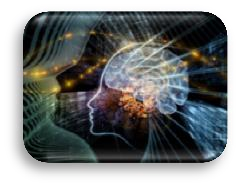 Construcción Teórica sobre un Estudio Comparativo Basado en la Calidad Educativa desde Diversas Miradas a Nivel Internacional
Dra María Fernández
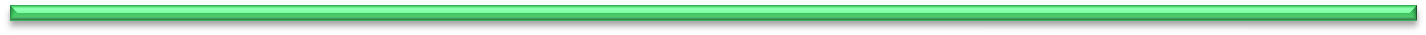 26
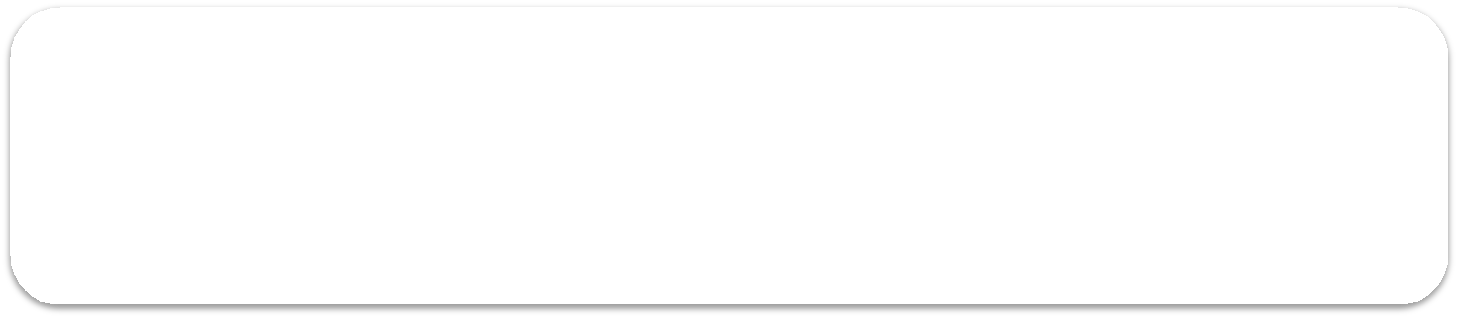 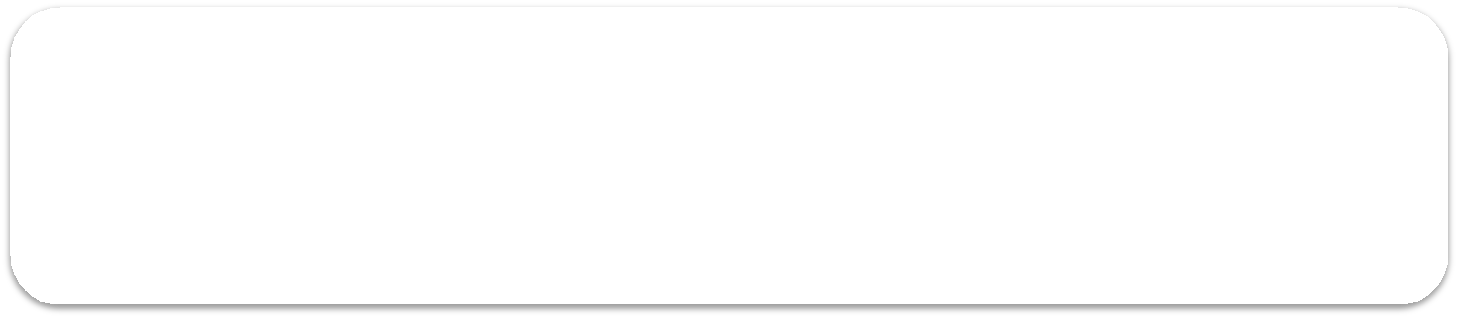 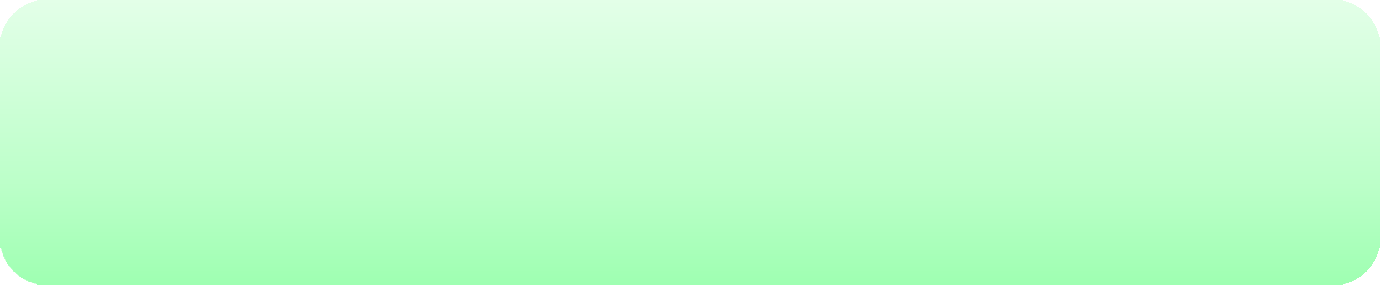 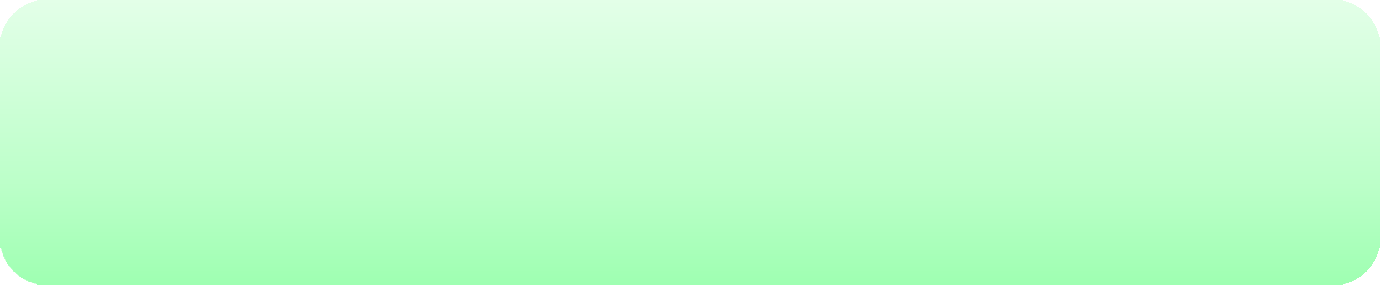 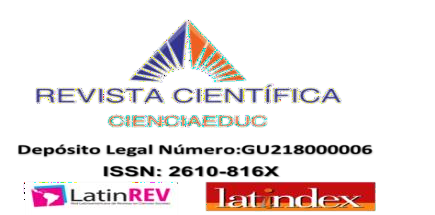 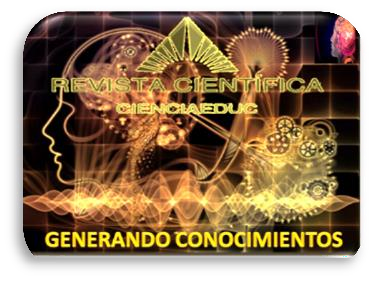 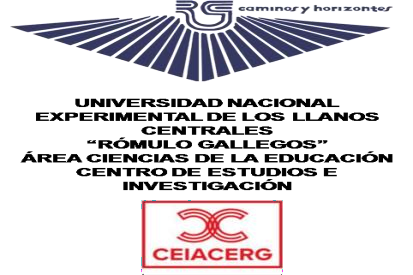 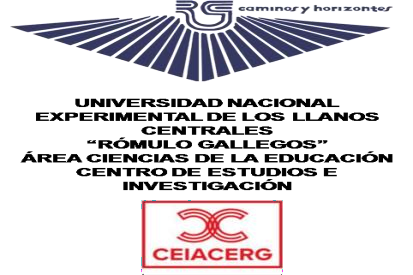 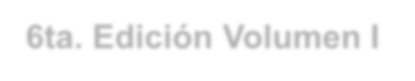 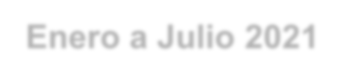 6ta. Edición Volumen I Enero a Julio 2021 Revista Semestral- Venezuela
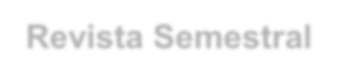 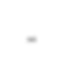 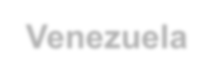 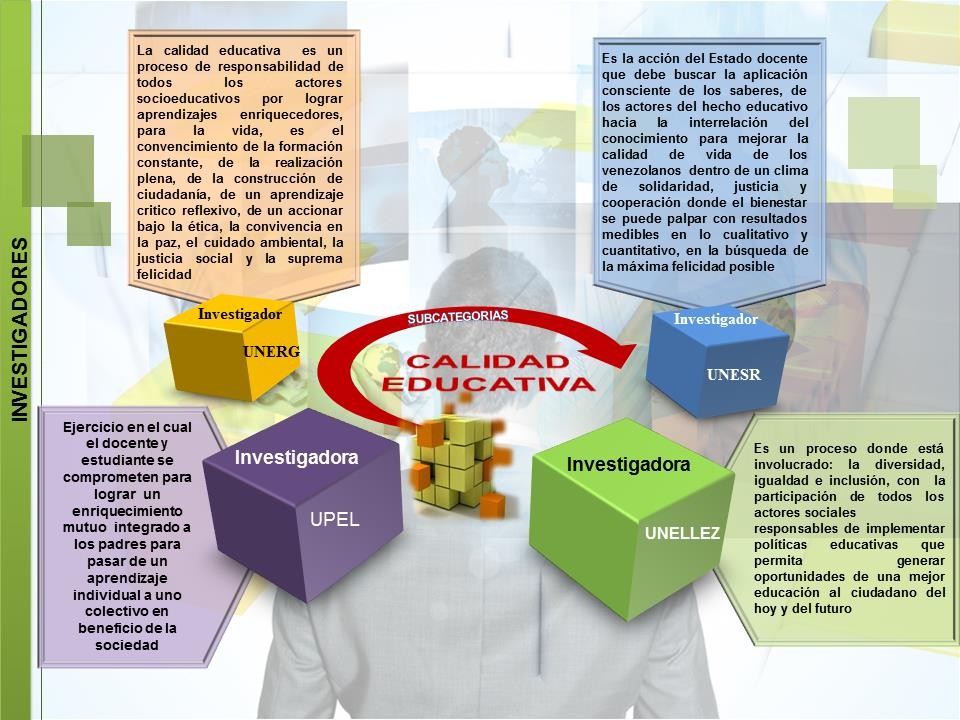 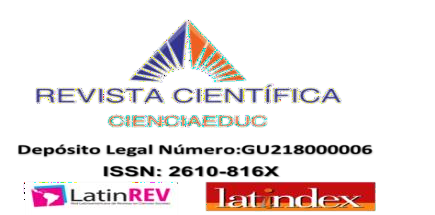 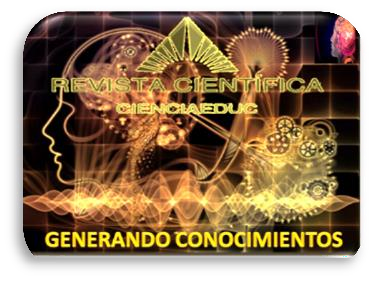 Volumen 4,  Número 1  Enero a Julio 2021
Revista Semestral. Venezuela
Gráfico 9 Visión de la Calidad Educativa por 4 investigadores de las Universidades UNERG; UNESR; UPEL Y UNELLEZ de Venezuela
Fuente: Fernández (2020)

Interconexión de las Diversas Miradas sobre la Calidad Educativa

De los gráficos 2 al 9 se develó abiertamente un repensar de las prácticas educativas, y un llamado a tomar conciencia acerca de la formación que requiere el docente  en este nuevo siglo XXI, integrando la construcción de la ciudadanía a fin de que se pueda implementar en la sociedad actual una nueva forma de convivencia más armónica, y donde el papel del docente es crucial como abanderado y como protagonista de los cambios que son necesarios en materia educativa
Al mismo tiempo, se amerita superar  una acción netamente contemplativa que hasta ahora ha mantenido  el  gremio  docente,  para  poder  construir  espacios  de  diálogos  permanentes, constructivistas, que permitan accionar cambios vertiginosos en la sociedad, para salvaguardar  la dignidad  humana,  erradicar  la discriminación,  fomentando la  equidad,  la justicia social, respetando a la diversidad cultural y de género, integrando a todos en la sociedad. De tal forma, que se evidencia que a nivel mundial se han seguido políticas que no favorecen el desarrollo del pensamiento, asimismo, prevalece la formación del docente totalmente mecanizada, pensada
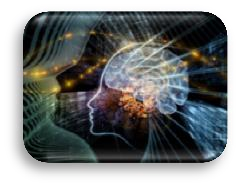 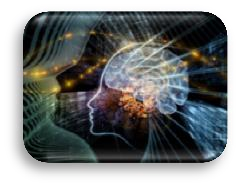 Construcción Teórica sobre un Estudio Comparativo Basado en la Calidad Educativa desde Diversas Miradas a Nivel Internacional
Dra María Fernández
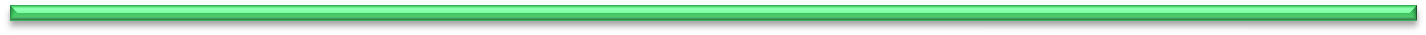 265
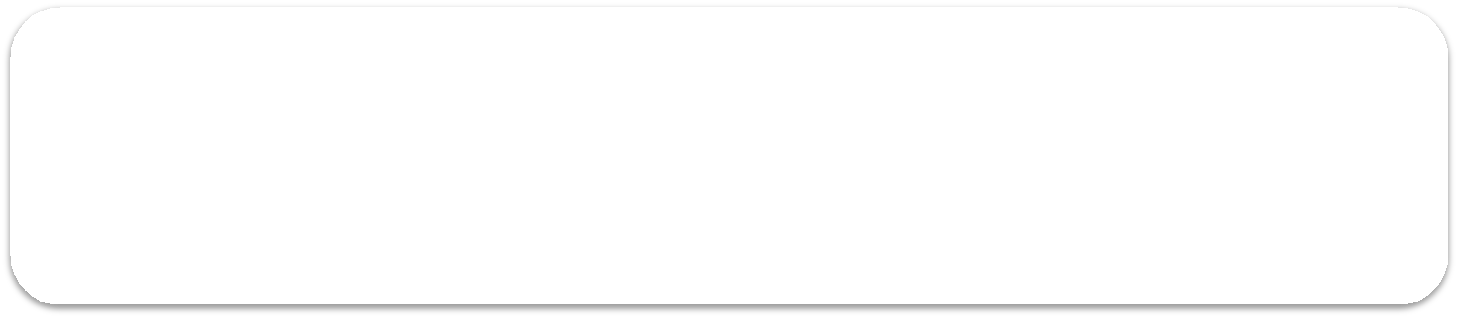 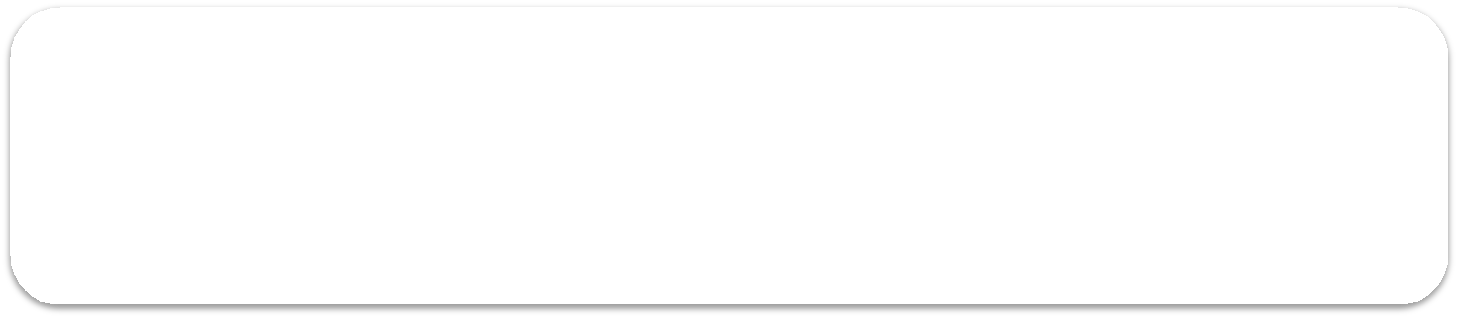 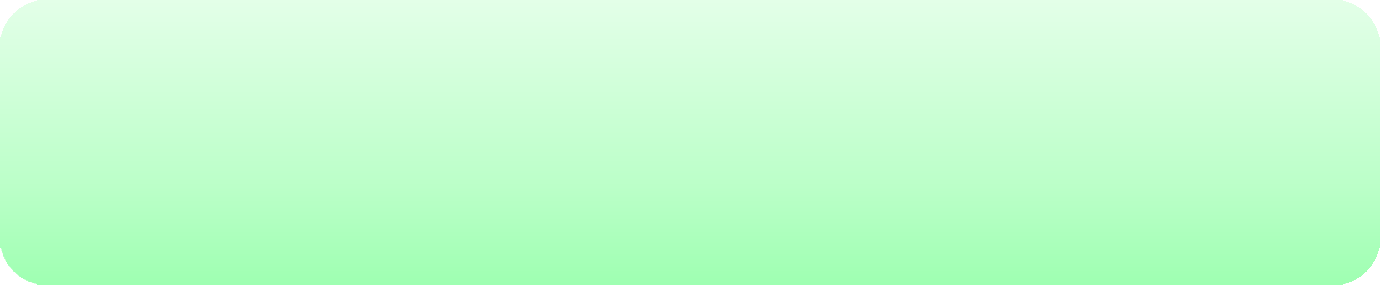 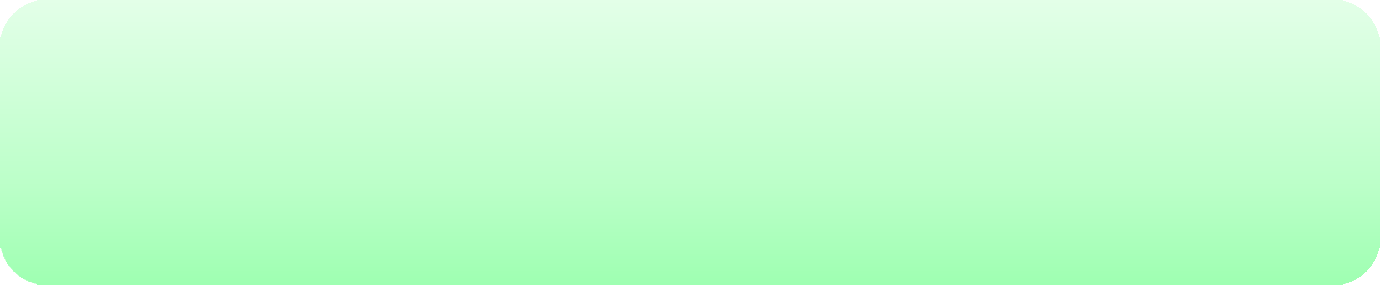 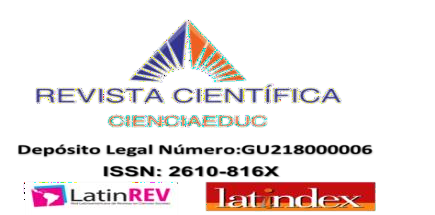 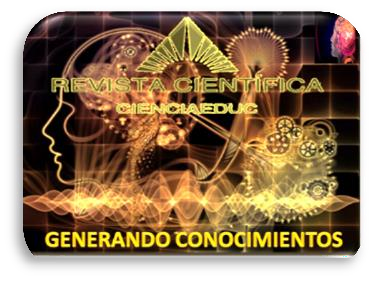 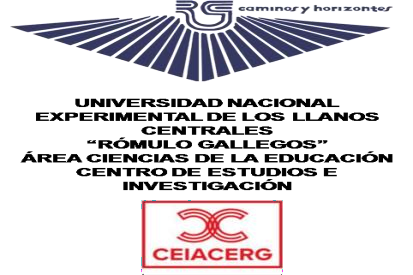 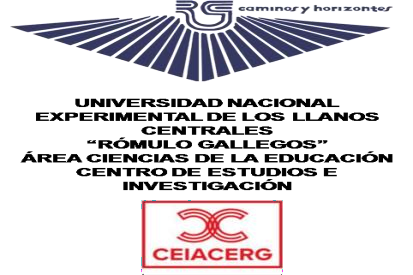 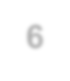 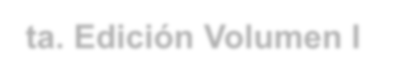 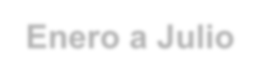 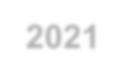 6ta. Edición Volumen I Enero a Julio 2021 Revista Semestral- Venezuela
solamente para que el estudiante pueda salir bien en las pruebas, lo cual es antagónico a lo que son los principios de los derechos humanos, y que no permite que el estudiante ni el docente puedan pensar para lograr instaurar en el seno educativo los Derechos Humanos de la educación.
De tal modo que, el docente no se formará sólo en las universidades sino también; a partir de sus experiencias con los estudiantes, compañeros, directivos, y comunidad, en la cual se debe desarrollar un proceso continuo y permanente de construcción de ciudadanía, destrabando el entorno educativo de la inequidad, implicando la justicia social, el amor por la naturaleza el respeto al otro, para una sólida convivencia ciudadana. Cabe considerar que, en cuanto  al desarrollo humano, implica una renovación de las prácticas educativas, un repensar sobre las formas  de  abordarla  en  este  mundo  globalizado,  concibiendo  un  pensamiento  nuevo, revolucionario, anclado en la ética social, con la necesidad de desarrollar en la enseñanza una eco-pedagogía, ético social. La cual subyace en que los docentes permitan a los estudiantes tener una mirada crítica ante los aspectos que se les presentan en el mundo actual, donde puedan dominar las competencias básicas del conocimiento, pero también, aprendan a educarse para la vida, para la convivencia, donde sean capaces de ser emprendedores, luchadores por una mejor sociedad, por mejores formas de vida, por afianzar su propia identidad reconociendo la diversidad cultural existente en el planeta.
Lo que exalta que no sólo se debe conocer la realidad regional, sino nacional y mundial para agudizar la mirada hacia los problemas globales, y la forma en que se enfrentarán a ellos a través de una educación de calidad. Es también meritorio construir espacios de ciudadanía donde se pueda ampliar el horizonte de convivencia, de tolerancia, solidaridad, a fin de tomar en cuenta la diversidad, erradicando de todos los espacios educativos la xenofobia, el heterosexismo y la violencia. Superar las inequidades que aún persisten en el sistema educativo, con una mayor equidad de género, diversidad y cultura escolar, donde se enfatice también la supresión bullying, y cualquier tipo de discriminación.
A su vez, se amerita que en el entorno educativo se enmarquen tareas del fomento de la identidad regional y nacional para que los niños y jóvenes puedan tener un mayor apego a su localidad, a lo que le es propio, que puedan tener una mirada aguda ante lo que les plantea de forma intermitente los medios de comunicación, y puedan hacer una mirada crítica de la realidad que les circunda, mantengan un respeto al medio ambiente, en donde de nuevo se aprenda a vivir en y hacia la comunidad ejerciéndose la Sociabilidad, que permita conocer y ejercer los derechos así como las obligaciones de cada ciudadano, donde se afiance además la revolución bolivariana a través del amor a la patria, identidad cultural y humanismo social.
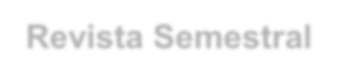 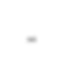 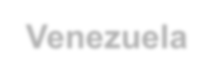 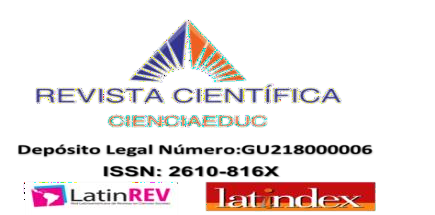 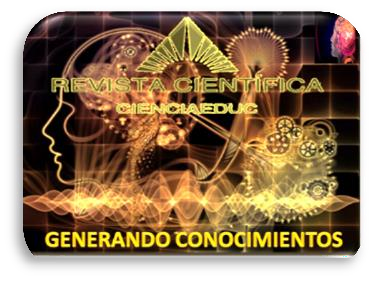 Volumen 4,  Número 1  Enero a Julio 2021
Revista Semestral. Venezuela
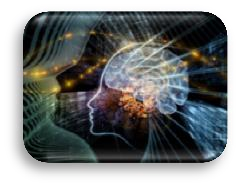 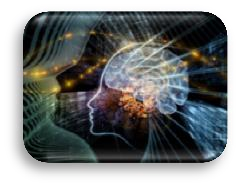 Construcción Teórica sobre un Estudio Comparativo Basado en la Calidad Educativa desde Diversas Miradas a Nivel Internacional
Dra María Fernández
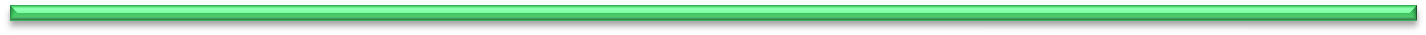 266
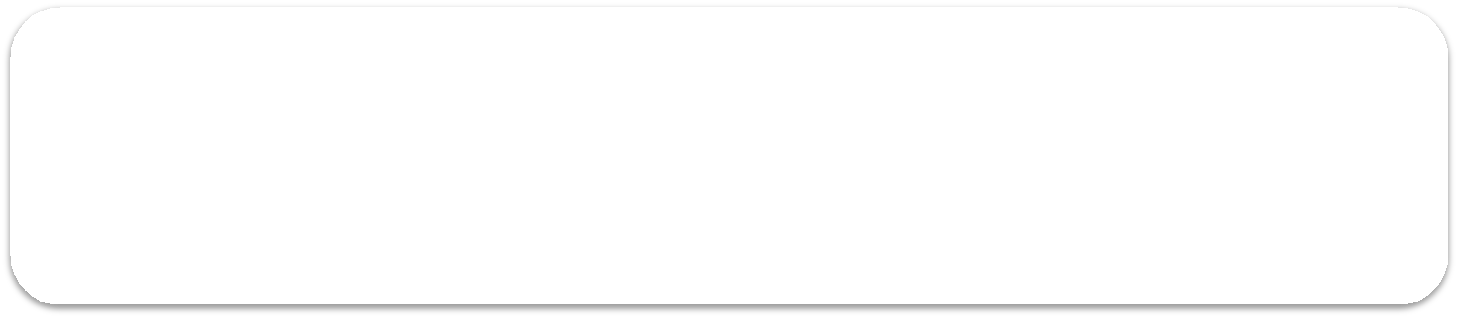 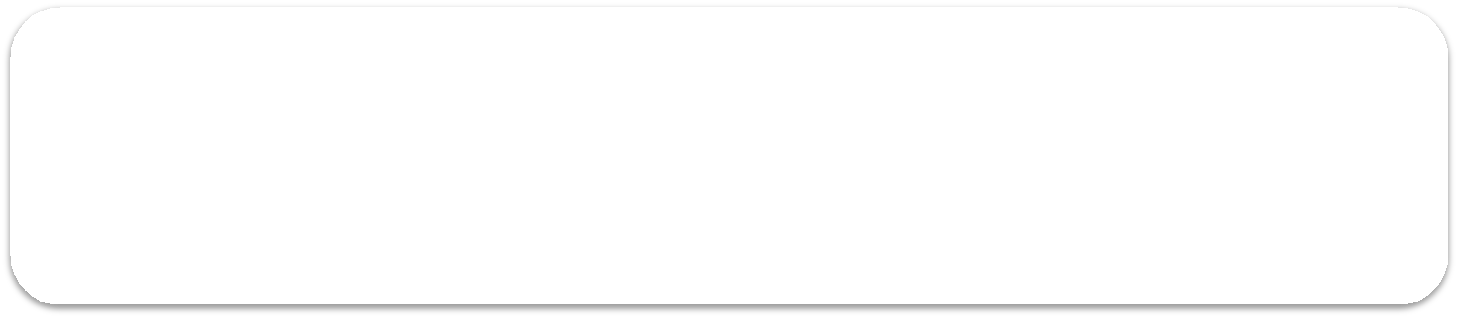 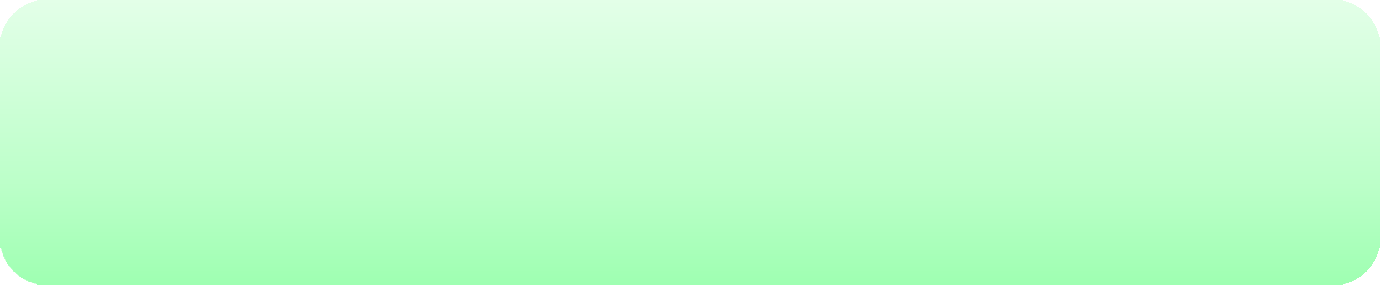 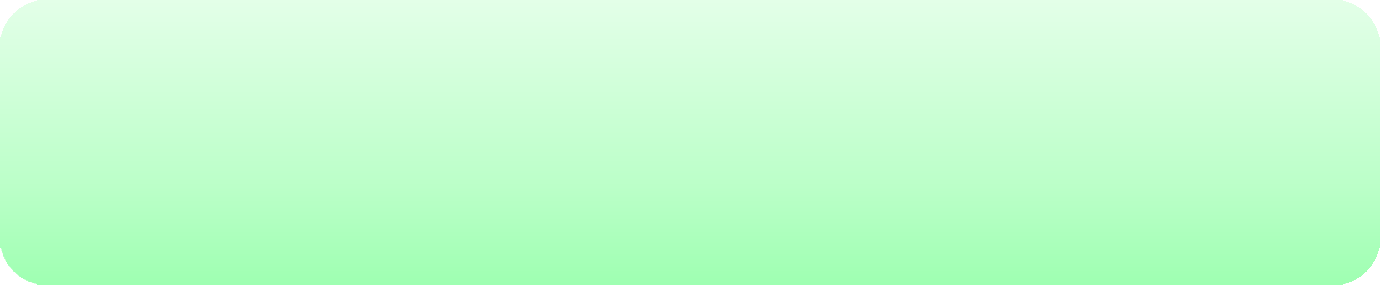 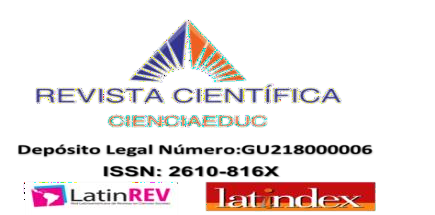 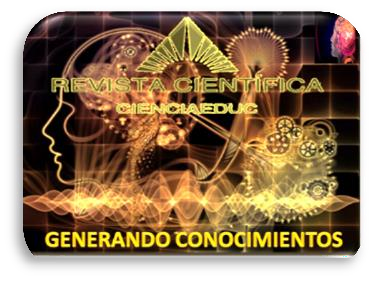 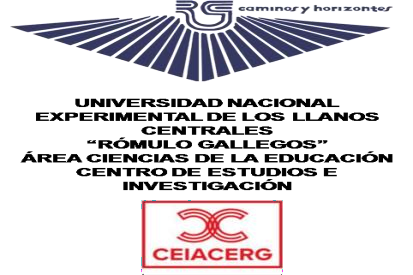 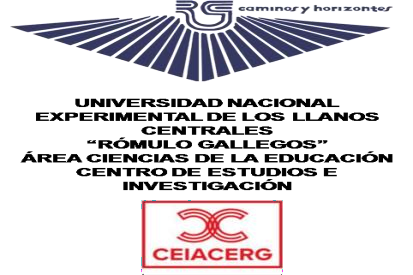 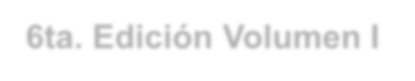 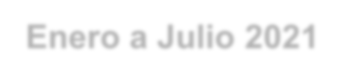 6ta. Edición Volumen I Enero a Julio 2021 Revista Semestral- Venezuela
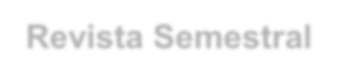 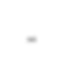 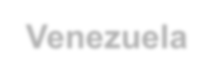 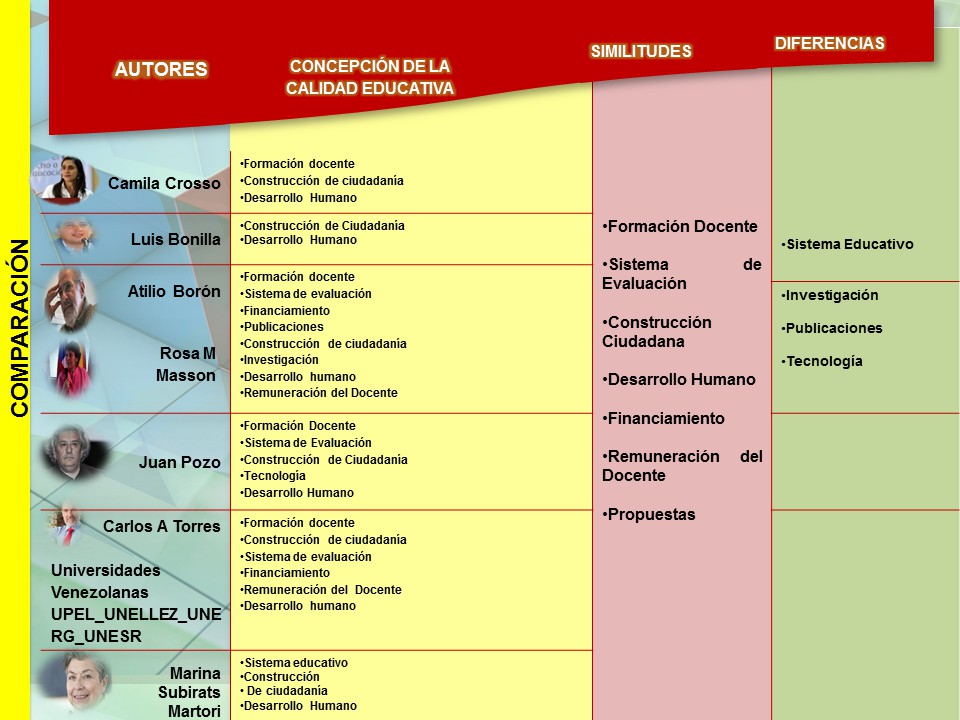 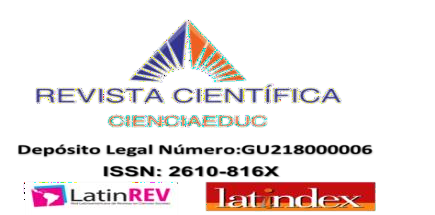 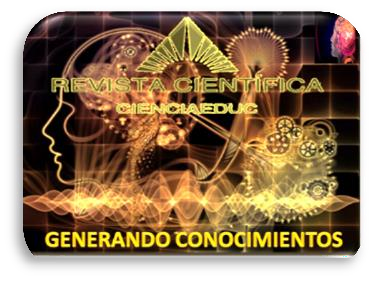 Volumen 4,  Número 1  Enero a Julio 2021
Revista Semestral. Venezuela
Gráfico 10 Comparación entre los diversos actores sobre la calidad educativa Fuente: Fernández (2014)
ANÁLISIS COMPARATIVO

En atención al gráfico 10 se presentaron diversas visiones acerca de la calidad educativa, en la cual se destaca la Formación Docente, la Construcción de Ciudadanía y el Desarrollo Humano, como categorías principales que deben enmarcar la calidad educativa, partiendo de un compromiso de todos los actores socioeducativos, y que implique un desarrollo geopolítico que permita tener una mirada  de  integración  latinoamericana,  para  intercambiar  experiencias,  sabidurías  y conocimientos para una mayor fortaleza de los procesos de aprendizaje.
En este sentido, Atilio Boron plantea que la formación docente debe estar integrada a lograr el pensamiento crítico, para lo cual hace un llamado a conocer los problemas de los países Latinoamericanos que permitan la promoción e intercambio de ayudas mutuas, a su vez, destaca que la universidad debe destrabarse de transmitir solo conocimientos reproductivos, por su parte
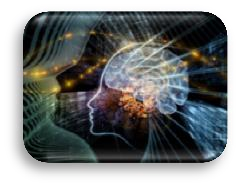 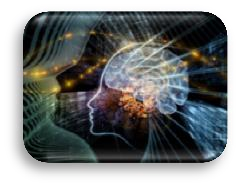 Construcción Teórica sobre un Estudio Comparativo Basado en la Calidad Educativa desde Diversas Miradas a Nivel Internacional
Dra María Fernández
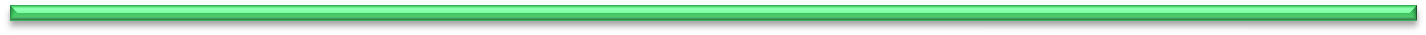 267
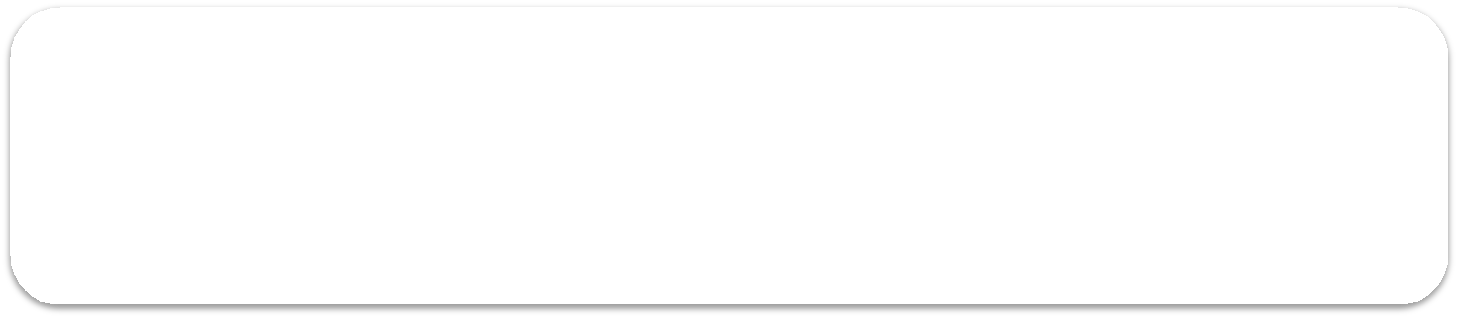 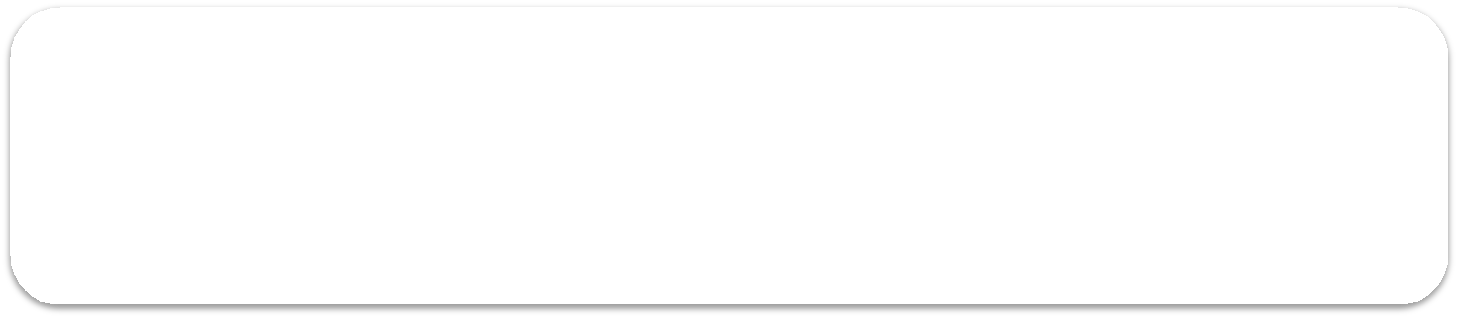 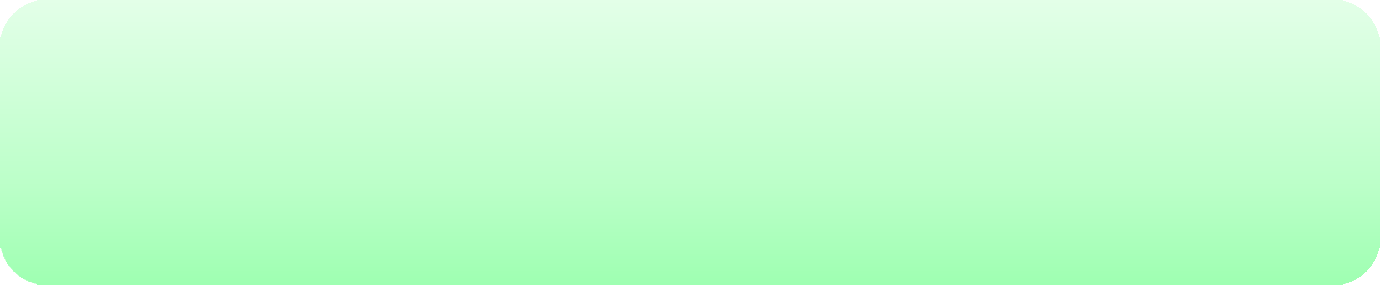 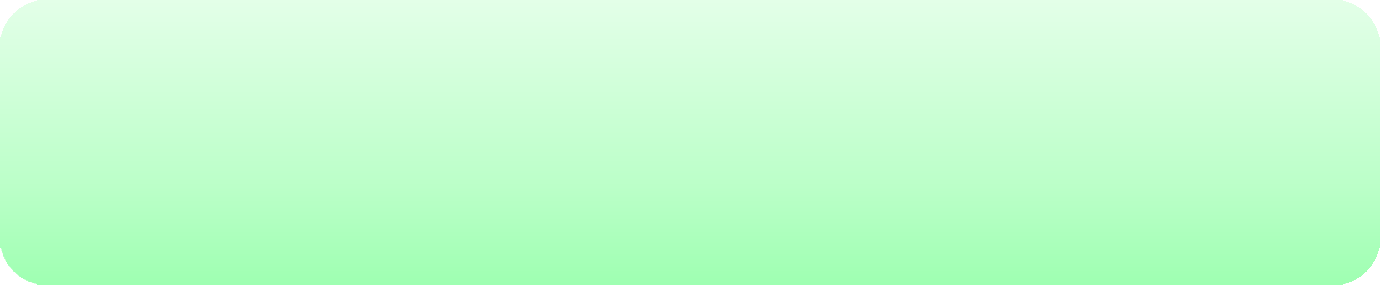 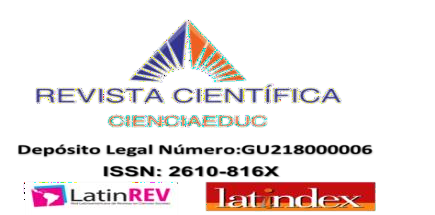 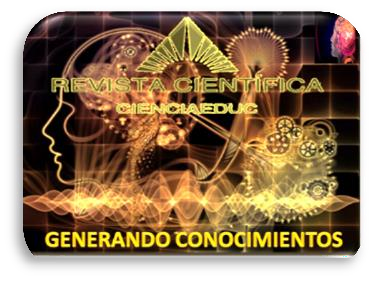 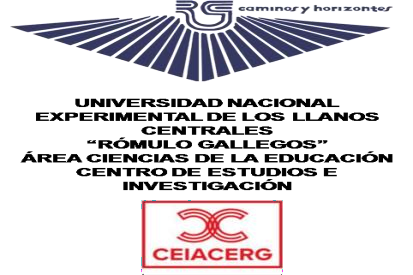 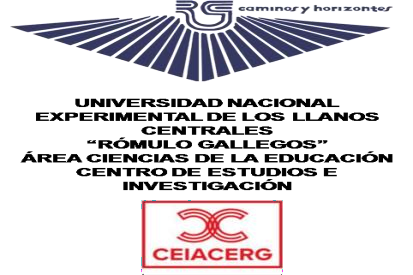 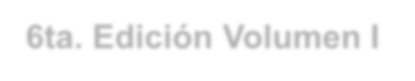 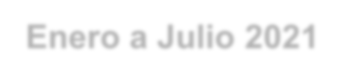 6ta. Edición Volumen I Enero a Julio 2021 Revista Semestral- Venezuela

Juan Pozo establece que se debe tomar en cuenta la formación del personal directivo de las instituciones educativas, y desarrollar el liderazgo participativo, a su vez, entrama que de la formación debe incluir valores, cultura, tecnología, creando nuevos y mejores espacios de comunicación.
En el mismo sentido, Carlos Torres, plantea la necesidad de proteger, dignificar e impulsar la formación del docente a través de una educación para la paz, mientras que Rosa María Masson considera que se amerita formarnos para ser mejores seres humanos, den este sentido, el docente debe estar capacitada para poder ofrecer diversas oportunidades de aprender con creatividad, y donde se integre la investigación. Por su parte Marina Subiratis Martori establece que el docente debe educar con felicidad.
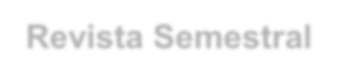 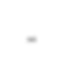 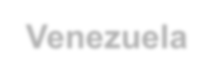 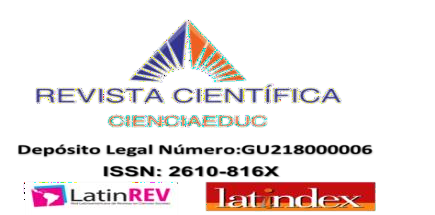 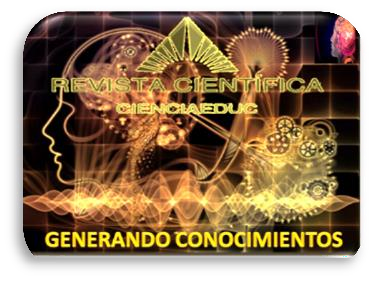 Volumen 4,  Número 1  Enero a Julio 2021
Revista Semestral. Venezuela
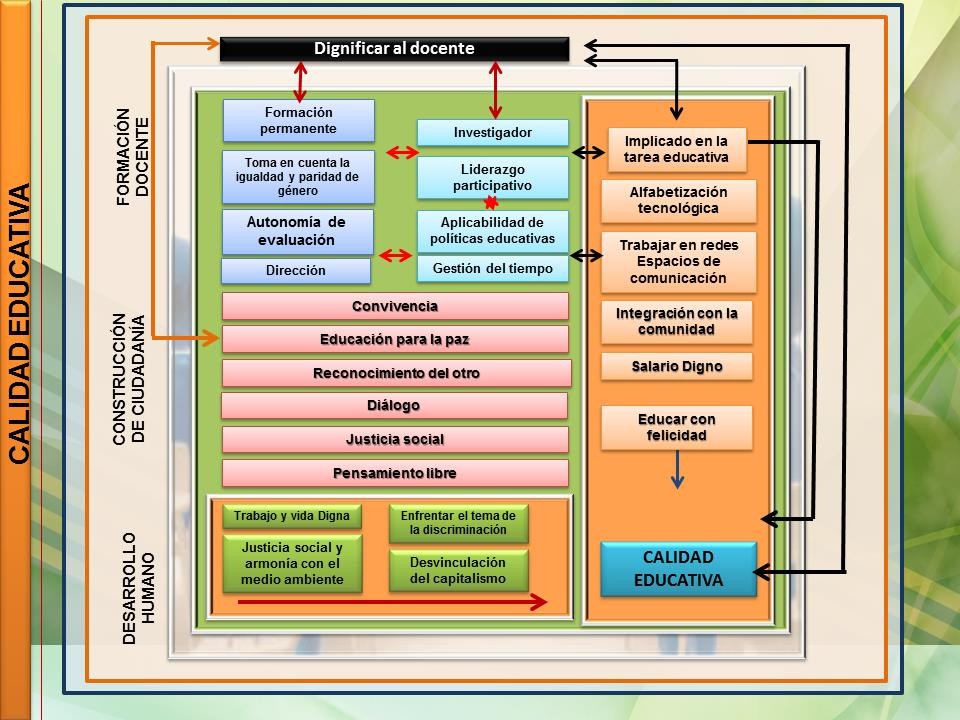 Gráfico 11 Comparación de la Educación de Calidad con las tres vertientes Fuente: Fernández (2014)
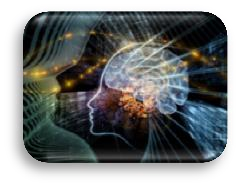 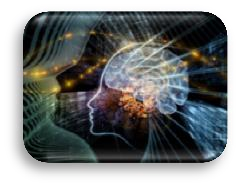 Construcción Teórica sobre un Estudio Comparativo Basado en la Calidad Educativa desde Diversas Miradas a Nivel Internacional
Dra María Fernández
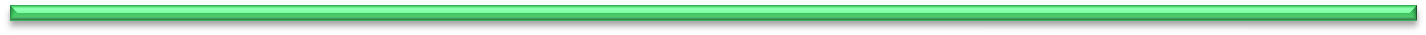 268
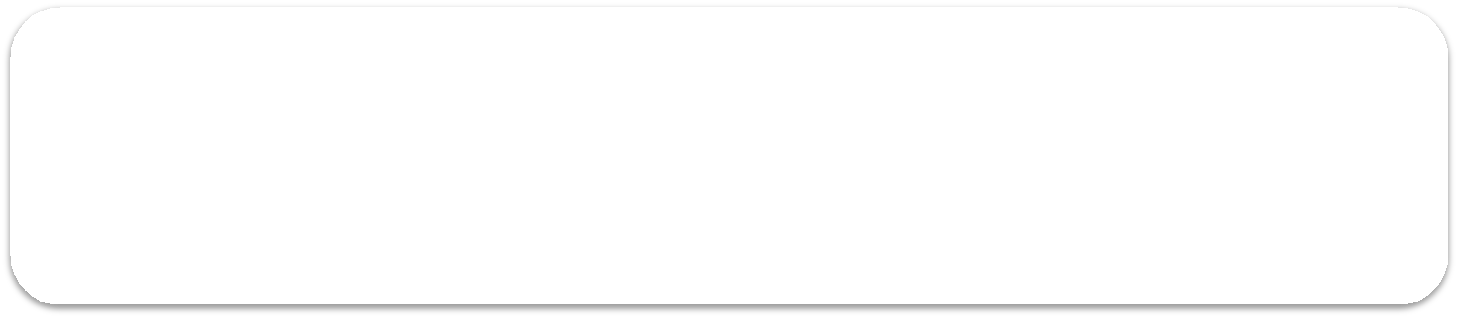 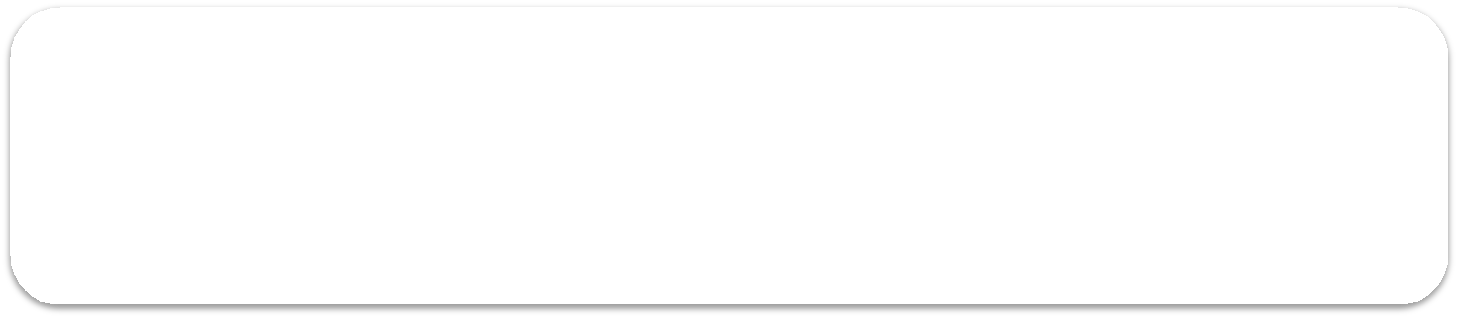 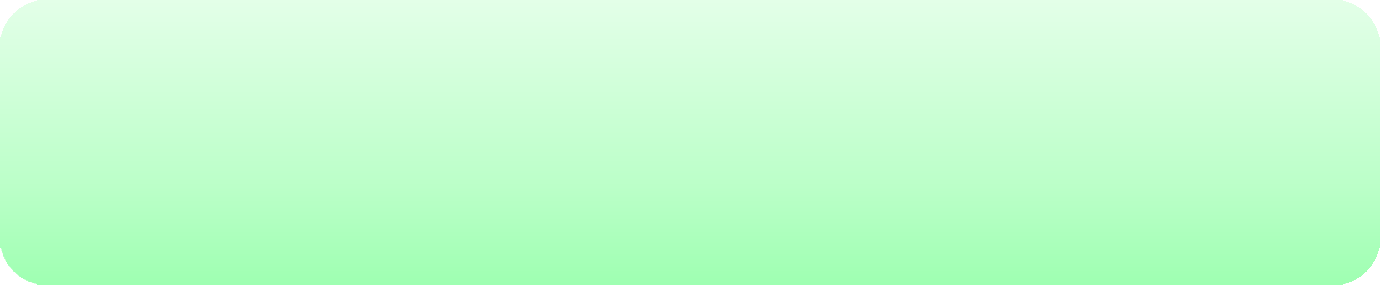 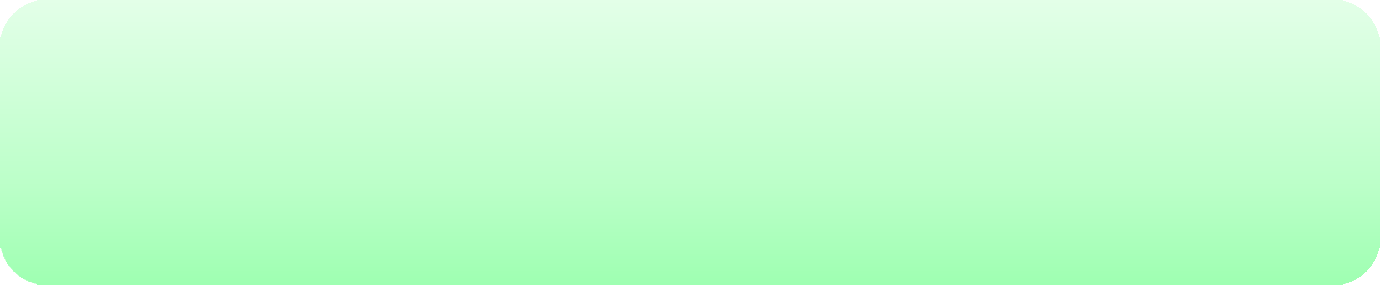 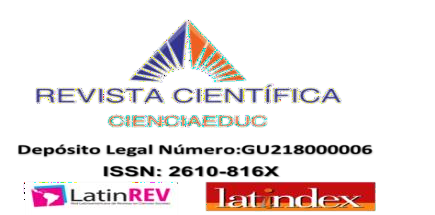 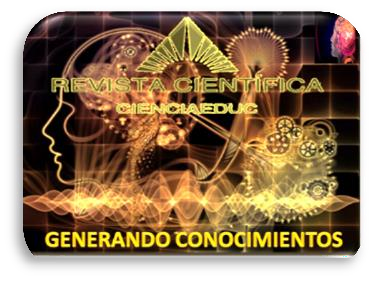 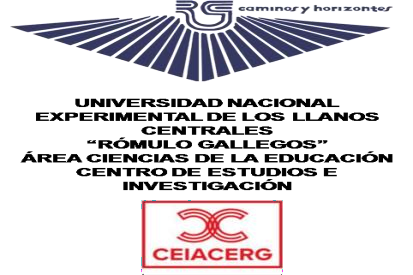 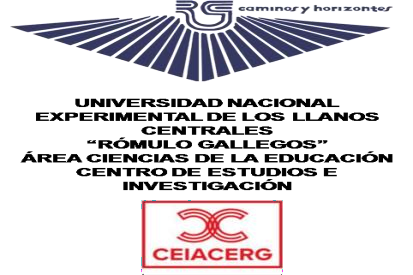 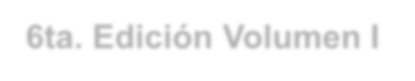 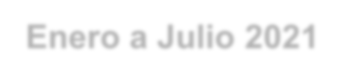 6ta. Edición Volumen I Enero a Julio 2021 Revista Semestral- Venezuela
REELABORACIÓN DISCURSIVA

En el gráfico 11 se muestra que después de haber analizado de forma profunda las visiones de cada uno de los actores analizados en esta investigación desde las vertientes fundamentales como lo es la formación del docente, la cual debe estar orientada hacia la construcción de una ciudadanía hacia la reafirmación de nuevos valores sociales y culturales, que favorezca el desarrollo humano, mediante el compromiso de todos los actores socioeducativos, pues la educación es tarea de todos, que favorezcan a través de la calidad educativa la suprema felicidad erradicando la inequidad, exaltando la inclusión social y cultural.
En el mismo marco de ideas, se debe tomar en cuenta un financiamiento que permita la mayor inversión posible en el campo educativo que permita realizar todas las acciones conducentes hacia la formación permanente del docente  y la construcción de ciudadanía, logrando el desarrollo humano en toda su plenitud, como beneficio colectivo, renovando los sistemas de evaluación para que el proceso de enseñanza y aprendizaje se desarrolle de una forma más crítica y reflexiva, en la cual se supere la mirada memorística, rutinaria, donde los procesos de formación se amplíen con aprendizajes geopolíticos, donde se incorpore la innovación tecnológica, y que los docentes se conviertan en investigadores que puedan realizar continuamente publicaciones de su quehacer educativo que sirva de experiencia que pueda ser asumida por sus colegas en un proceso de integración de saberes y conocimientos permanente.
Por lo tanto, se debe admitir que el panorama es complejo, y que sólo se puede dar una mirada aproximada a las acciones que se deben emprender en procura de que en el contexto educativo se logre plasmar en toda su multidimensionalidad a la calidad educativa, la cual debe partir desde la dignificación de la docencia en la sociedad, para lo cual se debe rescatar la visión que se tiene sobre el rol que debe asumir el docente,  como formador, protagonista de las acciones que conduzcan a concebir una mejor sociedad , implicándose para ello, un proceso de formación permanente, en el cual éste asuma su papel como investigador, así como, un liderazgo participativo en todos los escenarios del país, donde sea capaz de aplicar las políticas educativas de forma flexible y adaptándolas a los cambios y contextos del entorno educativo.
Del mismo modo, el docente deberá tomar en cuenta la paridad de género y la equidad en su escenario de actuación a fin de que se pueda erradicar desde el contexto educativo la discriminación de todo tipo, por lo que es rol del docente poder desarrollar una construcción de ciudadanía que favorezca un nuevo pensamiento ético social, al mismo tiempo, el docente debe promover nuevas formas de evaluación de forma que se destrabe el carácter meramente memorístico de los estudiantes para anclar un nueva forma de apropiarse del conocimiento, con
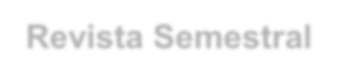 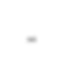 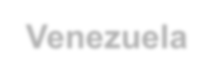 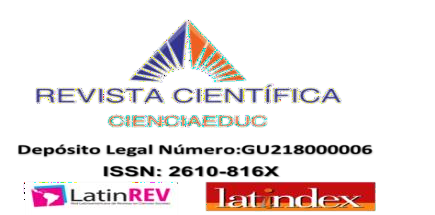 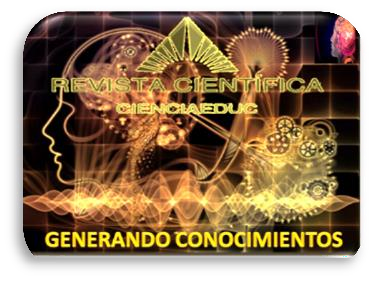 Volumen 4,  Número 1  Enero a Julio 2021
Revista Semestral. Venezuela
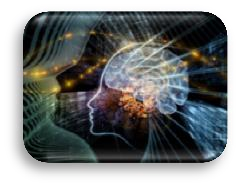 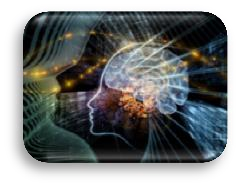 Construcción Teórica sobre un Estudio Comparativo Basado en la Calidad Educativa desde Diversas Miradas a Nivel Internacional
Dra María Fernández
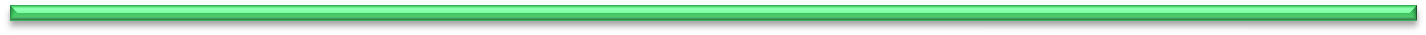 269
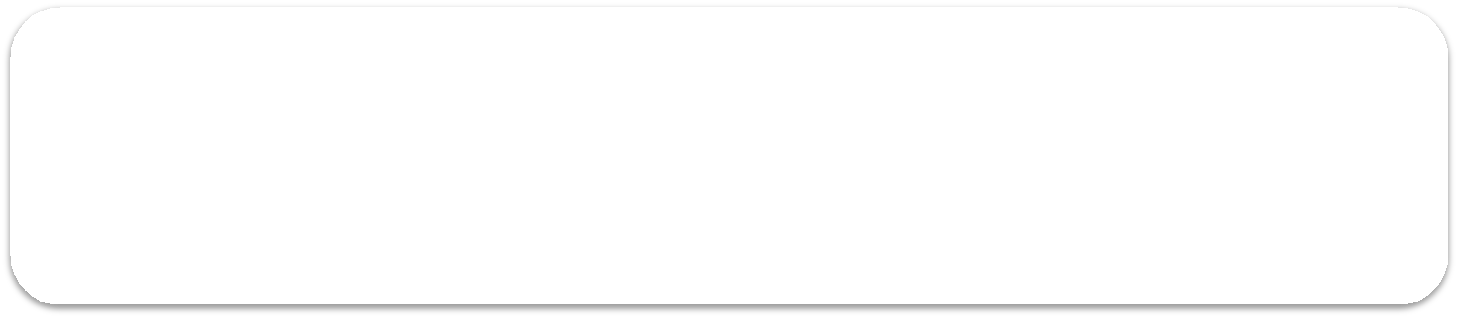 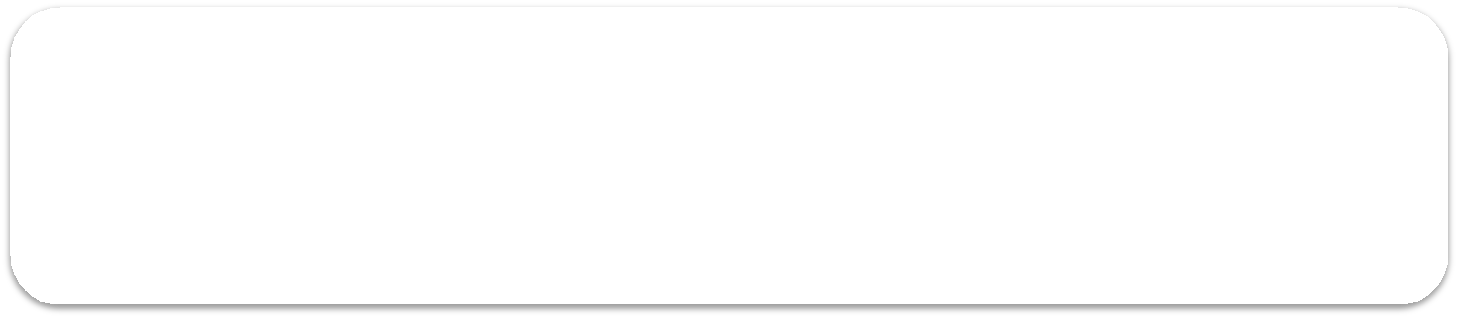 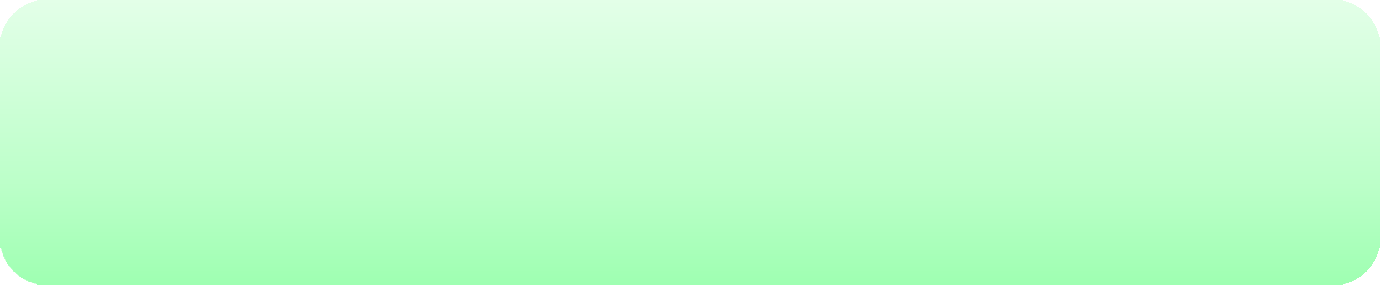 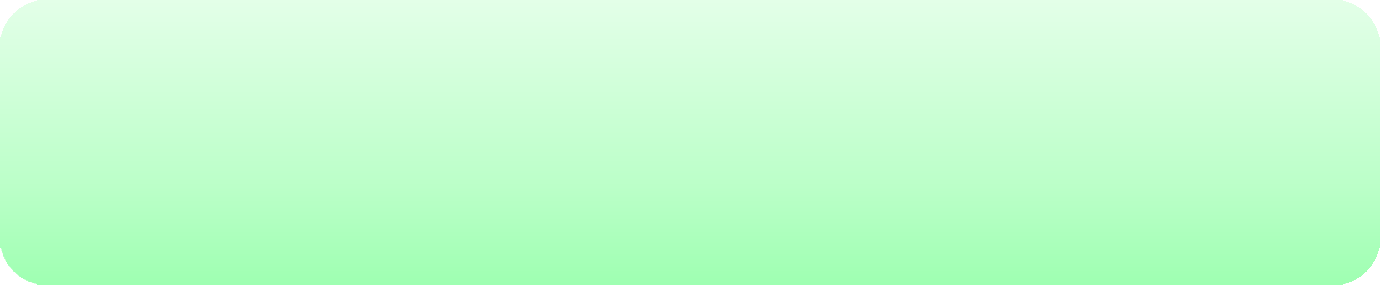 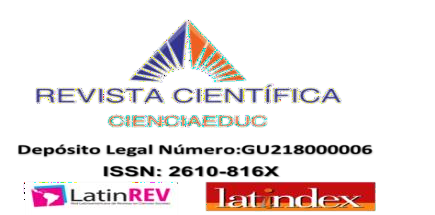 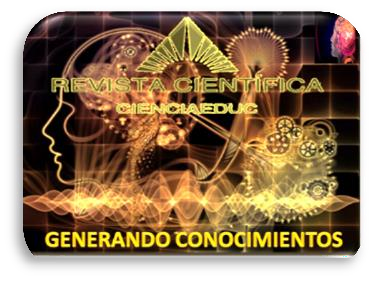 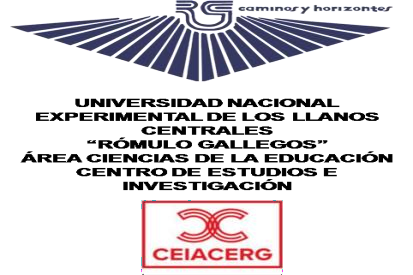 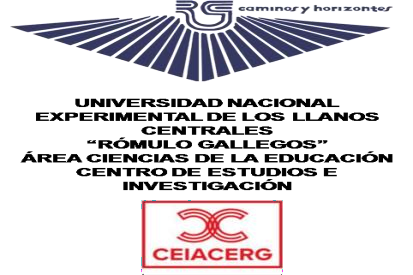 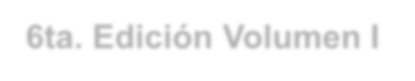 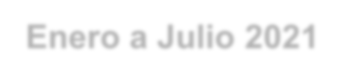 6ta. Edición Volumen I Enero a Julio 2021 Revista Semestral- Venezuela
miras a un pensamiento crítico, reflexivo, y orientando una nueva dirección de acompañamiento al estudiante en la tarea de repensar el mundo y sus diversas conexiones. A su vez, la formación a la cual se debe comprometer el docente de forma permanente debe ayudar a construir una mejor ciudadanía para que pueda lograrse una mejor convivencia, el desarrollo de la educación para la paz, el reconocimiento del otro, un permanente dialogo con todos los sectores de los cuales pueda hacer un intercambio de saberes y de conocimientos, donde impere la justicia social y el pensamiento libre.
En el mismo sentido, el docente debe alfabetizarse en competencias tecnológicas no sólo para el uso de las tecnologías sino para su aplicabilidad en el campo pedagógico didáctico, en el mismo sentido, poder intercambiar experiencias con otros docentes desde diversas latitudes.En este mismo marco de ideas, deberá el docente proyectar su accionar hacia la comunidad logrando rescatar la figura del profesional sabio filósofo y amante de la paz. Cabe considerar que para dignificar la labor del docente se amerita un salario justo que logre que este pueda obtener un beneficio a la labor que desempeña, pero que también lo tenga que hacer desde su vocación de servicio para ello debe educar con felicidad. Del mismo modo, el docente debe integrar en su praxis educativa la educación ambiental, los valores éticos sociales, en cualquiera que sea la rama en la cual se desenvuelve, rescatado la figura de formador en toda su complejidad.
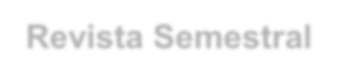 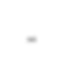 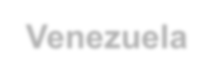 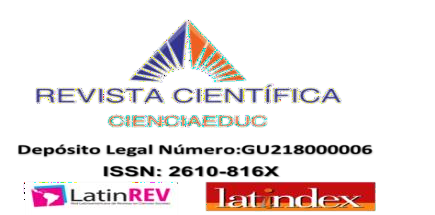 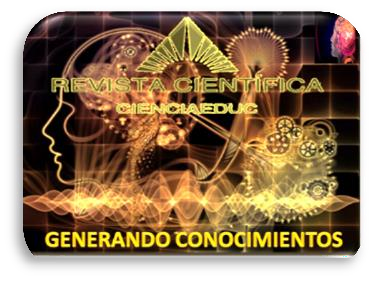 Volumen 4,  Número 1  Enero a Julio 2021
Revista Semestral. Venezuela
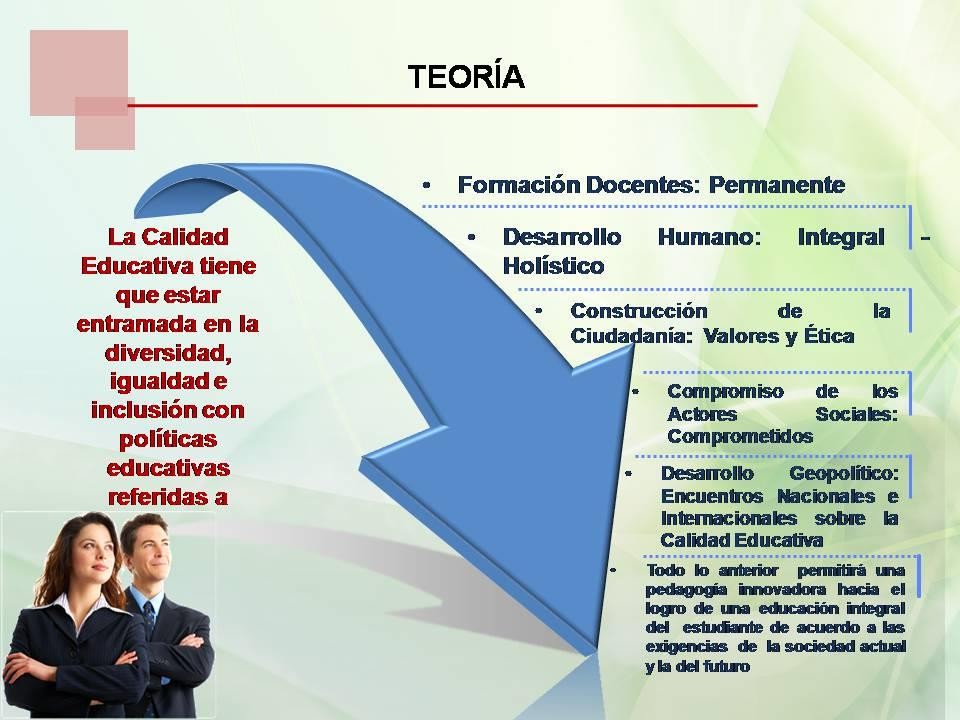 Gráfico 12 Teoría Generada Fuente: Fernández (2020)
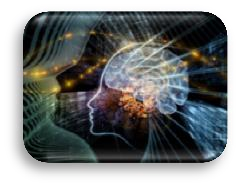 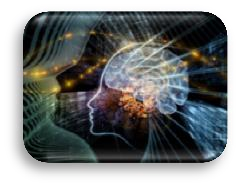 Construcción Teórica sobre un Estudio Comparativo Basado en la Calidad Educativa desde Diversas Miradas a Nivel Internacional
Dra María Fernández
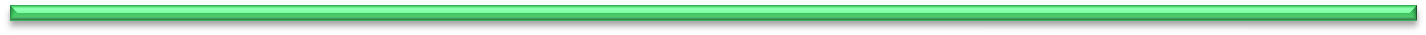 270
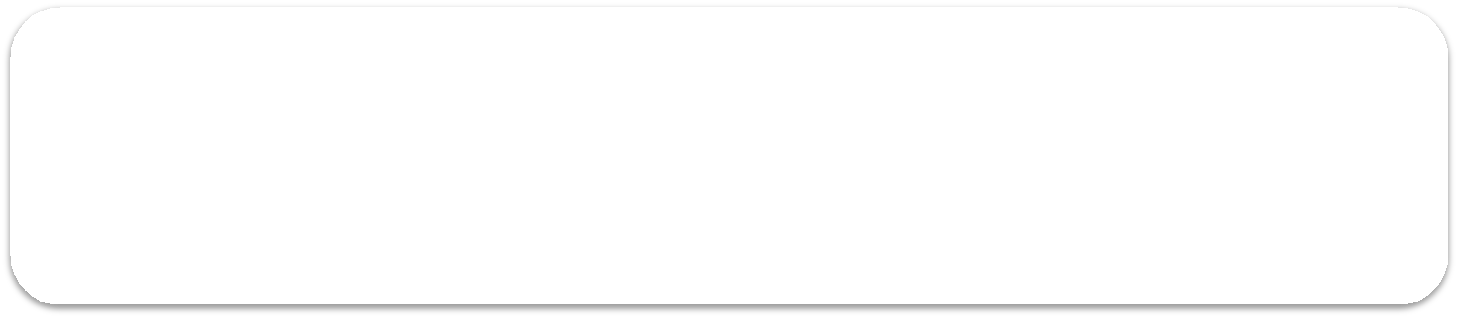 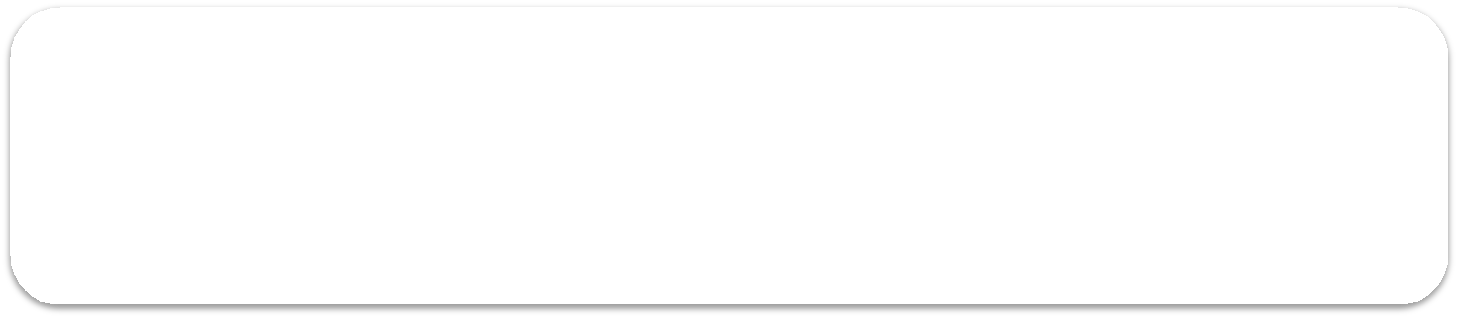 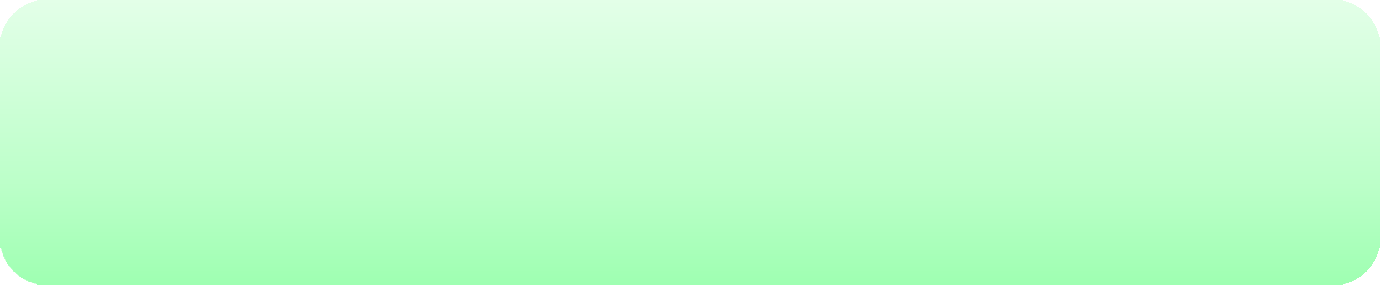 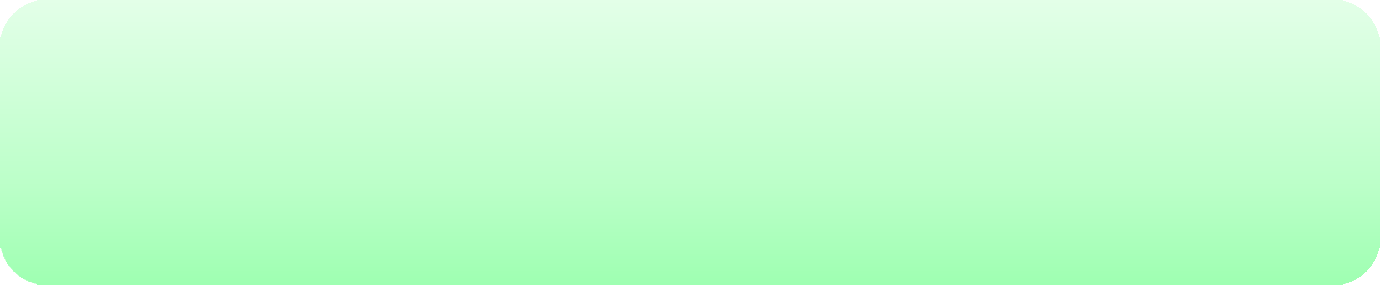 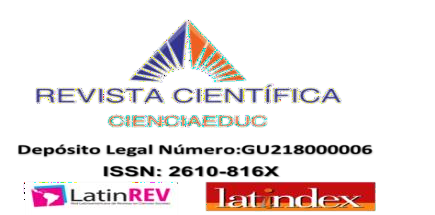 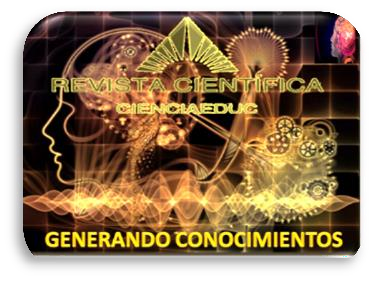 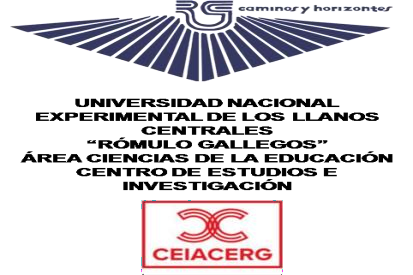 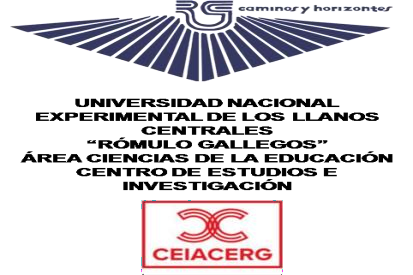 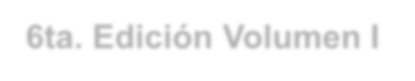 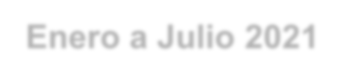 6ta. Edición Volumen I Enero a Julio 2021 Revista Semestral- Venezuela
La Construcción teórica de este estudio destaca en cuanto a  la Formación Docente que el docente debe aprender a pensar, reflexionar, cuestionar y expandir el conocimiento, ampliando de esta forma las relaciones de aprendizaje, en tal sentido, el conocimiento en la actualidad se encuentra desbordado por la rapidez de los acontecimientos que se suscitan y por la integración en la cual todos nos encontramos frente a la globalización, esto hace que el docente requiera de una formación permanente que lo ayude a  repensar su práctica didáctica y pedagógica para mantenerse actualizado y orientar los procesos educativos hacia una nueva sociedad, por cuanto en la actualidad impera la tecnología, los falsos valores y  creencias que el mundo del consumismo, del capitalismo salvaje han consolidado.
Hoy cuando la banalidad de las guerras, del odio, la discriminación, la falta de equidad imperan en el mundo, es cuando el docente debe reimpulsar una nueva mirada para destrabarse del papel pasivo de dador de clases,  y acometer la aventura de volcarse desde un papel de líder protagónico a implementar una conciencia ecología, social y humana que favorezca salir del inconformismo, de la rutina, para exaltar de nuevo la identidad regional y nacional, los valores sociales, el cuidado al medio ambiente, el respeto al otro, la solidaridad, la tolerancia, la convivencia como elementos fundamentales para el desarrollo humano, para la construcción de una nueva ciudadanía que nos ayude a ser mejores personas, más conscientes del mundo en que vivimos,
Por lo tanto, el llamado es a reformar los procesos de formación del docente con una nueva mirada, con igualdad de oportunidades, con plena participación en la dinámica social, cultural, política, económica y educativa de la comunidad a la cual pertenecen, sin distinciones de ninguna índole. Esto es un reconocimiento de justicia social, igualdad de derechos, aceptación, pertenencia e integración. A su vez, se amerita fortalecer los procesos de formación docente, para desplegar nuevas competencias, estrategias y herramientas que son necesarias para el abordaje en las prácticas de estos profesionales.
Por lo que se acentúa que la formación  docente  debe estar anclada en la perspectiva de calidad educativa, la cual es fundamental desde una formación inicial o continuada. Visto de esta forma, la formación  del docente implica que debe poseer las competencias, habilidades y destrezas necesarias para enseñar, transmitir y lograr que los estudiantes aprendan a aprender, del mismo modo, debe mantener una continuidad en su proceso de formación a fin de poder mantenerse actualizado y a tono con los cambios que se tornen en el contexto educativo. Así como; debe ser autónomo, investigador, implicado en la triada: enseñanza- investigación- derecho a oportunidad, así como, debe estar comprometido con la labor que realiza a su vez, debe reflexionar sobre lo que se requiere en las relaciones. Por lo tanto, el docente se enfrenta a un desafío cada vez mayor en su práctica educativa, en la cual no sólo debe estar en capacidad de enseñar y aprender
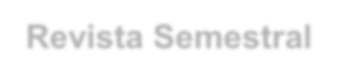 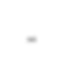 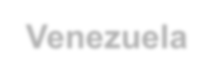 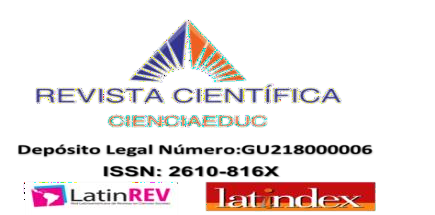 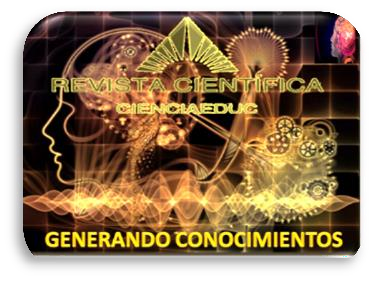 Volumen 4,  Número 1  Enero a Julio 2021
Revista Semestral. Venezuela
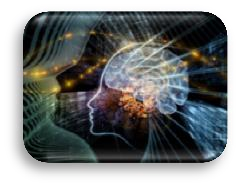 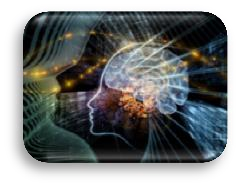 Construcción Teórica sobre un Estudio Comparativo Basado en la Calidad Educativa desde Diversas Miradas a Nivel Internacional
Dra María Fernández
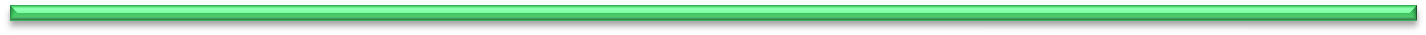 271
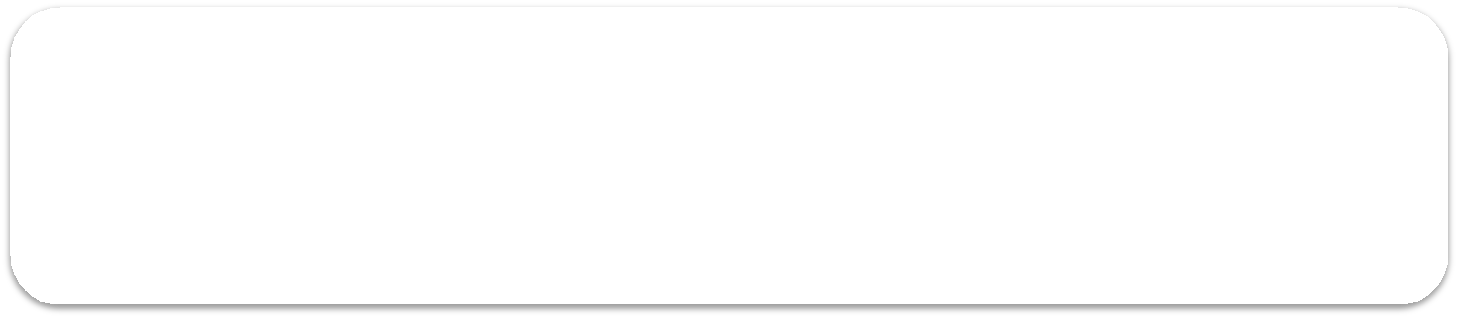 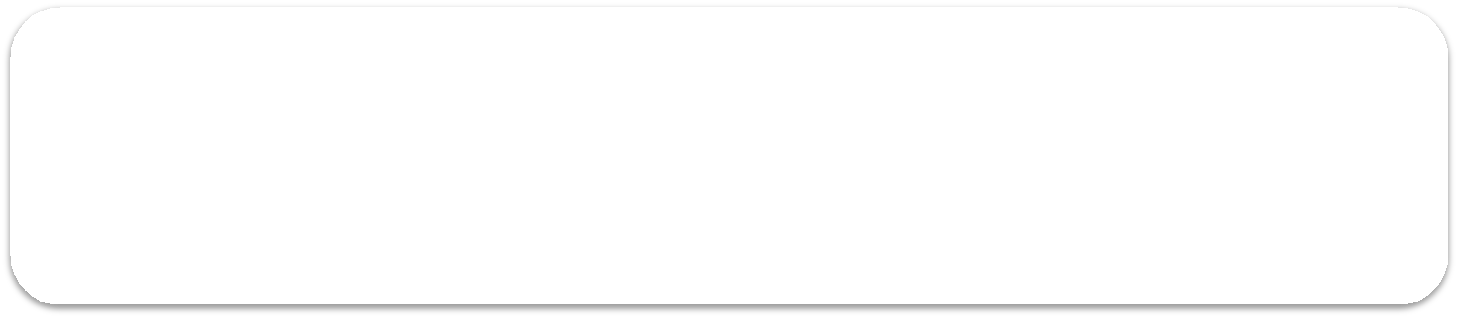 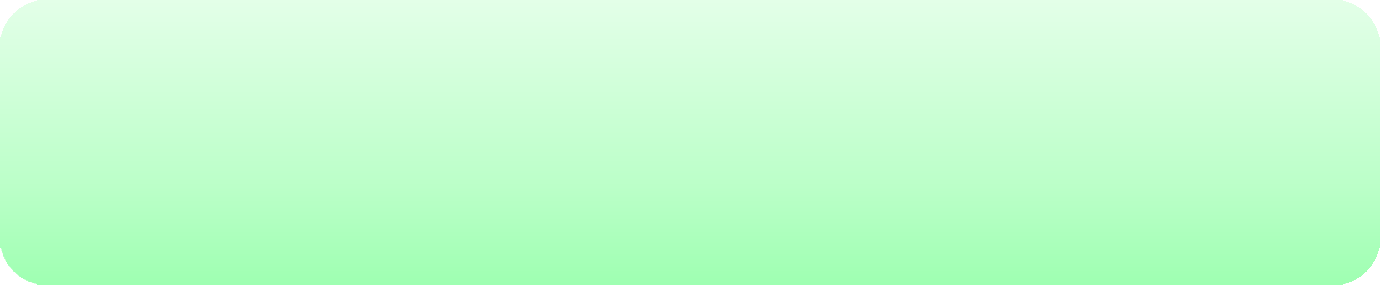 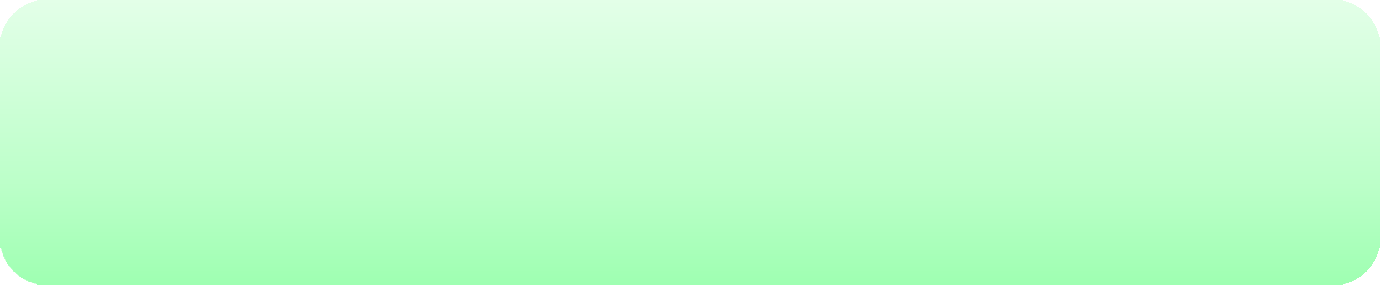 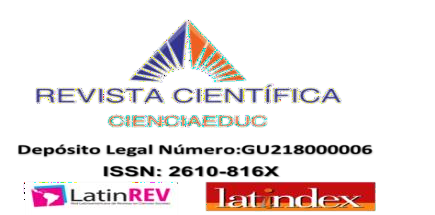 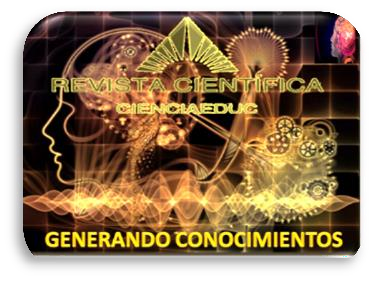 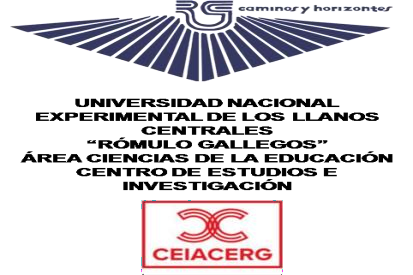 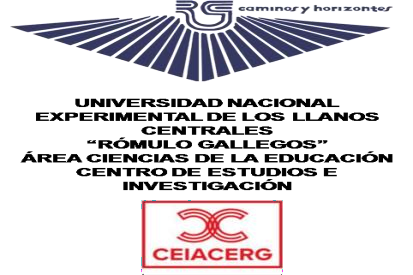 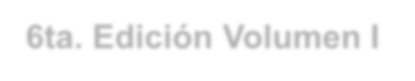 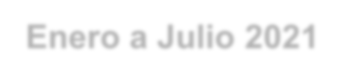 6ta. Edición Volumen I Enero a Julio 2021 Revista Semestral- Venezuela
correctamente a leer y escribir, para comprender, reflexionar y analizar, sino que debe estar actualizado con las tecnologías, puesto que los estudiantes usan y manejan en la actualidad un gran número de ellas, y sobre todo en primaria y secundaria el Estado Venezolano ha sido garante a través del Proyecto Educativo Canaima, la dotación de estas herramientas tecnologías a los estudiantes. En el mismo sentido, pero a la par debe ir un proceso de formación al docente para que no sólo las utilicen sino las impliquen dentro del proceso educativo, así como también, el docente debe estar a la par de los conocimientos globales en materia de educación, sobre todo en Latinoamérica y el Caribe, a fin de poder tener una visión amplia, clara, precisa y actualizada de la didáctica y pedagogía que debe abordar integrando una diversidad de temas que se despliegan y que son de vital importancia abordarlos en el seno educativo.
En atención a  la formación ciudadana debe estar concebida dentro del marco de la democracia y ciudadanía, que le permita a los docentes ser ellos mismos, para contemplar su ejercicio en el seno educativo, a través del desarrollo de un pensamiento libre, el reconocimiento del otro que impere la justicia social. En este orden a estas ideas, la educación debe entramar construcción de ciudadanías, que sea un trabajo colectivo, donde se amerita el desarrollo de competencias que favorezcan la participación activa y protagónica de la ciudadanía, en todos los ámbitos, bien sea políticos, sociales culturales y educativos. Desde esta perspectiva, el docente, debe asumir un rol y un compromiso dentro del marco educativo para la formación de una ciudadanía responsable, ecológica, solidaria y tolerante, en el cual se conozca, reconozca y se respeten los derechos humanos y sociales, donde cada ciudadano haga un ejercicio de protagonismo social. Por ello, dentro del seno educativo se debe promover una ciudadanía crítica, responsable y comprometida con los procesos de transformación de la realidad local y global donde se pueda construir un mundo más justo, más humano, más equitativo y más respetuoso con la diversidad y el medio ambiente.
Al mismo tiempo, en el seno educativo se debe inculcar el reconocimiento de la dignidad de las personas,  basadas  en  el  respeto  de  las  opiniones,  creencias,  costumbres,  Idiosincrasia, cosmovisión y cosmogonía en un mundo diverso, en el cual se asuma la igualdad de género, así como el rechazo a la marginación, discriminación e injusticia social. Retomando el abordaje de la convivencia en el marco del ejercicio de los derechos y deberes sociales. Todo esto conduciría entonces a la construcción de una cultura que afiance las prácticas democráticas en el sistema educativo, convirtiéndose en escenarios de edificación del lazo social haciendo posible la convivencia democrática de todos y todas los niños, niñas y adolescentes y adultos que integran las comunidades educativas.
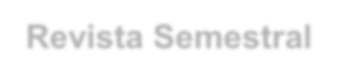 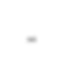 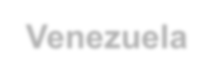 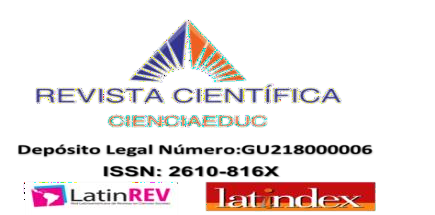 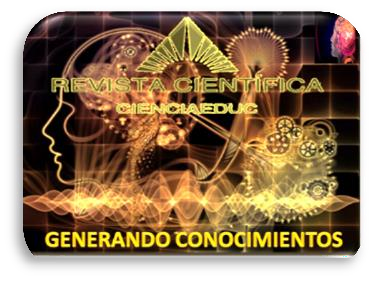 Volumen 4,  Número 1  Enero a Julio 2021
Revista Semestral. Venezuela
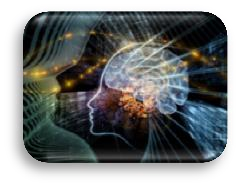 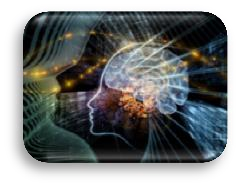 Construcción Teórica sobre un Estudio Comparativo Basado en la Calidad Educativa desde Diversas Miradas a Nivel Internacional
Dra María Fernández
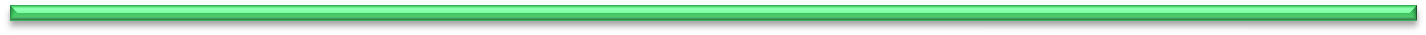 272
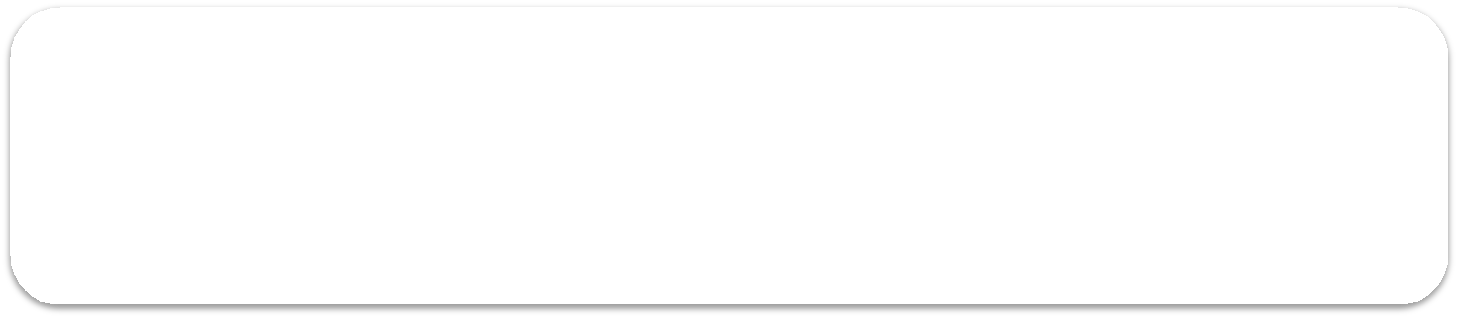 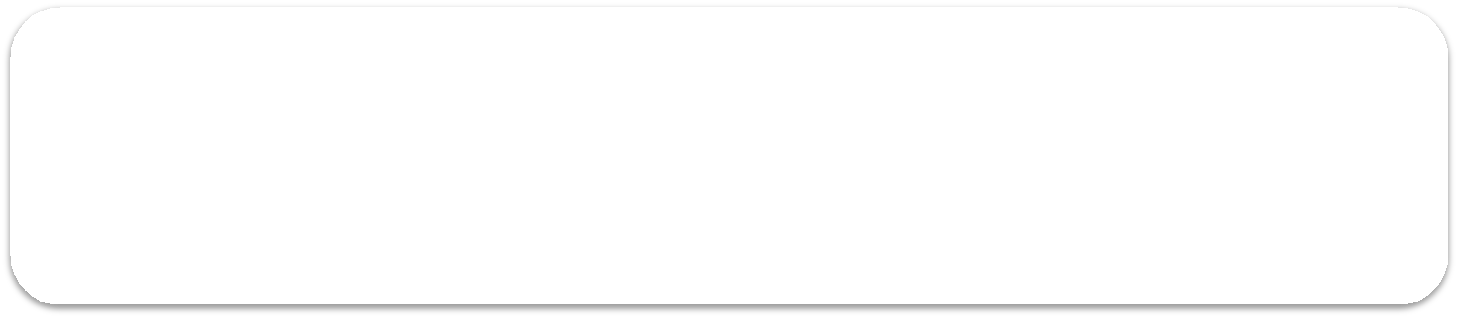 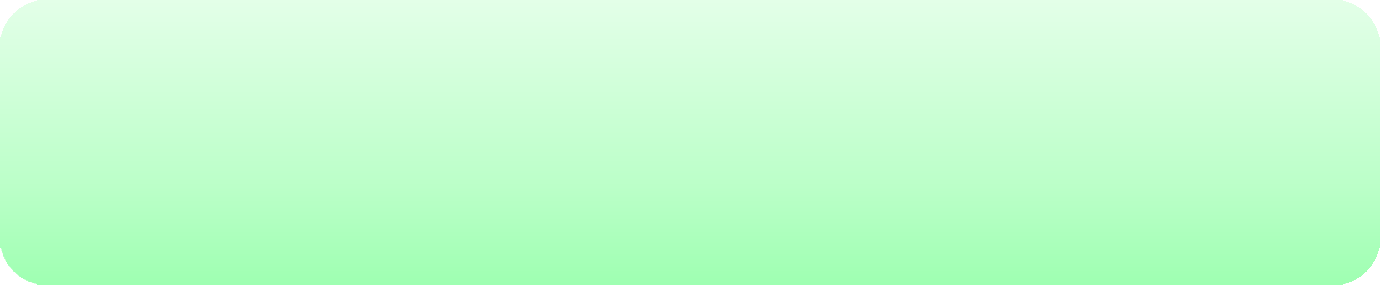 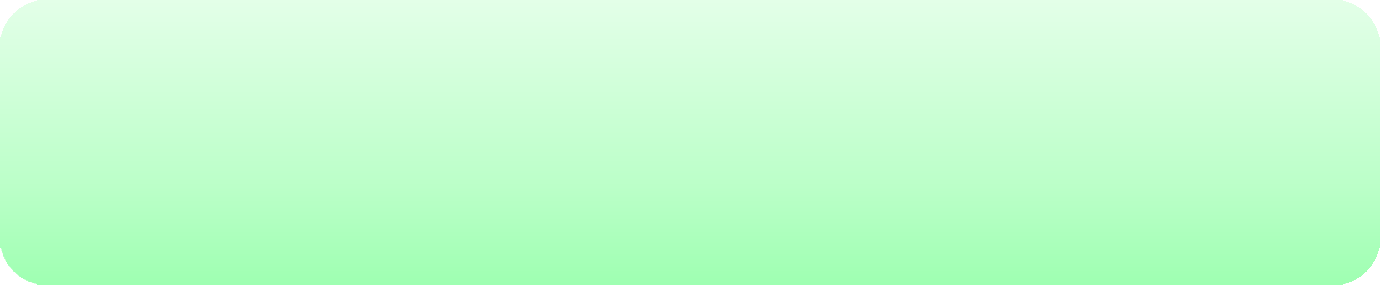 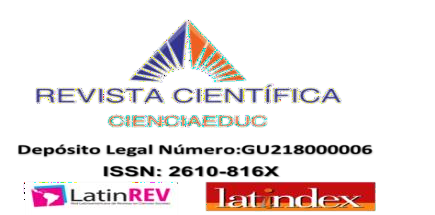 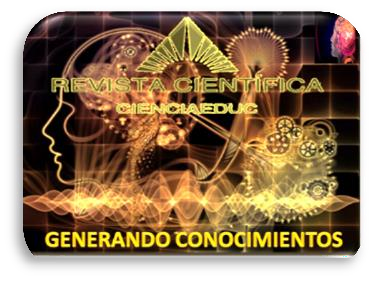 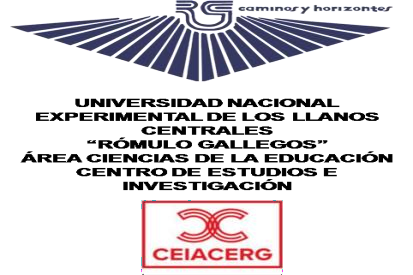 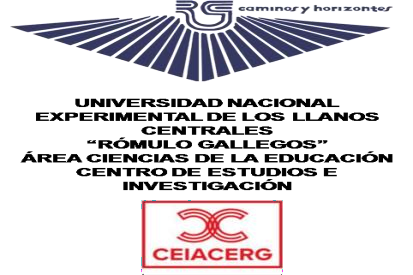 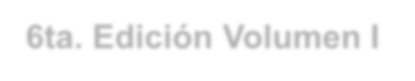 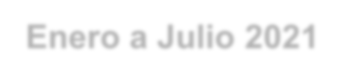 6ta. Edición Volumen I Enero a Julio 2021 Revista Semestral- Venezuela
En referencia al Desarrollo Humano se amerita que a los jóvenes se les otorgue la posibilidad de construir nuevos espacios de participación y dialogo permanente;  donde puedan realizar un ejercicio democrático a través de la reflexión crítica de los problemas sociales, para que sientan que son tomados en cuenta y ayuden  a la construcción de un nueva sociedad para un saber hacer y saber transformar, a su vez los jóvenes deben ser dotados de competencias para que puedan hacer comparaciones entre países latinoamericanos y del mundo a través de una dialéctica reconociendo la diferencia, la diversidad y encontrando espacios a través de la tolerancia. Del mismo modo, es necesario superar las diferencias de discriminación géneros, dentro del marco de la justicia social, en tal sentido, no puede haber tal justicia si aún dentro del marco educativo prevalecen las diferencias, la intolerancia ante la diversidad de cualquier tipo. Resaltando que se deben hacer todos los esfuerzos posibles por lograr la equidad social, donde todos los actores socioeducativos intervengan de forma participativa, y no sólo se deje al Estado esa tarea tan vital dentro del marco educativo. Lo cual lograría una integración justa y equitativa de una educación de todos y para todos.


REFLEXIONES

Toda Latinoamérica y el Caribe deben crear sus propias políticas educativas, destrabándose de los dictámenes de los organismos mundiales, que sólo han conducido a generar profesionales para producir, y no para crear e innovar. Pensar una nueva educación, implica que se supere la injusticia social, para lo cual en Venezuela, se están dando grandes avances, pero es necesario que se incremente en toda Latinoamérica y el Caribe, una educación más justa, más solidaria que se elimine la competencia, la insistencia en pruebas que lo que conducen es a la aprobación de un examen y no a la reflexión, a la crítica de la realidad circundante, que conlleve a un compromiso del docente por los resultados del aprendizaje, como actor social para lograr una educación justa, equitativa, y significativa, la responsabilidad del acompañamiento de los padres y del establecimiento por parte del Estado de una evaluación permanente del desempeño docente.
Partiendo de estas premisas, la calidad de la educación depende de muchas variables, y de tomar conciencia que el cambio tiene que operarse desde la práctica del docente, por ello, es meritoria toda la labor que se hace en pro de la consulta nacional, e internacional, y los aportes que destacadas personalidades del mundo han ofrecido, es necesario entones encontrar las vías, los mecanismos y los procedimientos que los articulen en la práctica.
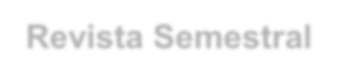 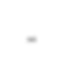 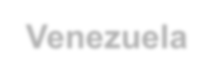 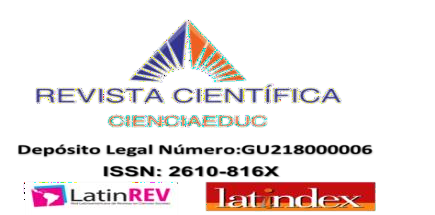 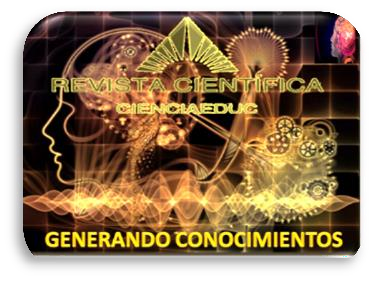 Volumen 4,  Número 1  Enero a Julio 2021
Revista Semestral. Venezuela
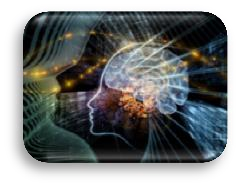 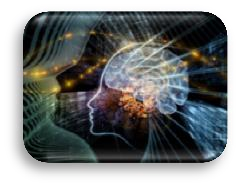 Construcción Teórica sobre un Estudio Comparativo Basado en la Calidad Educativa desde Diversas Miradas a Nivel Internacional
Dra María Fernández
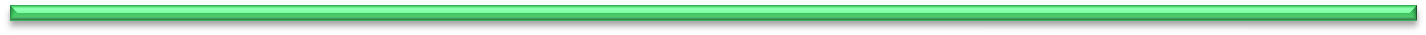 273
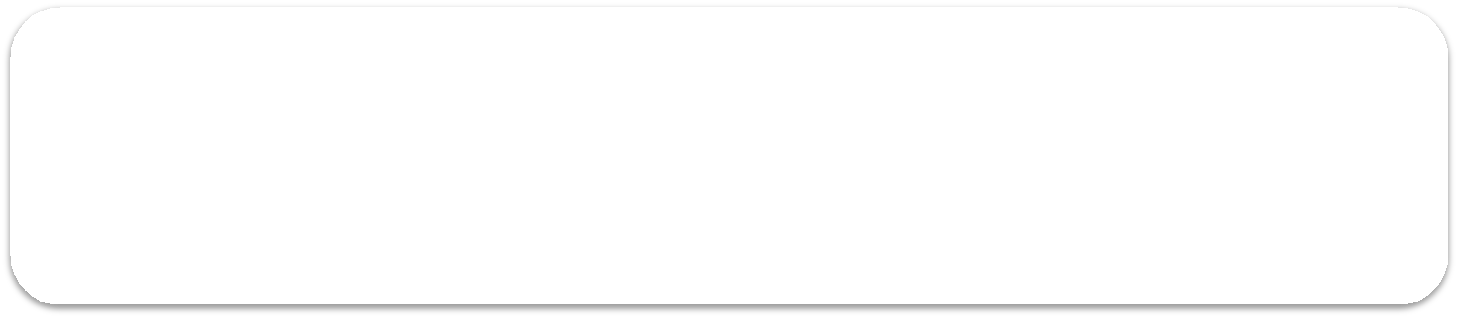 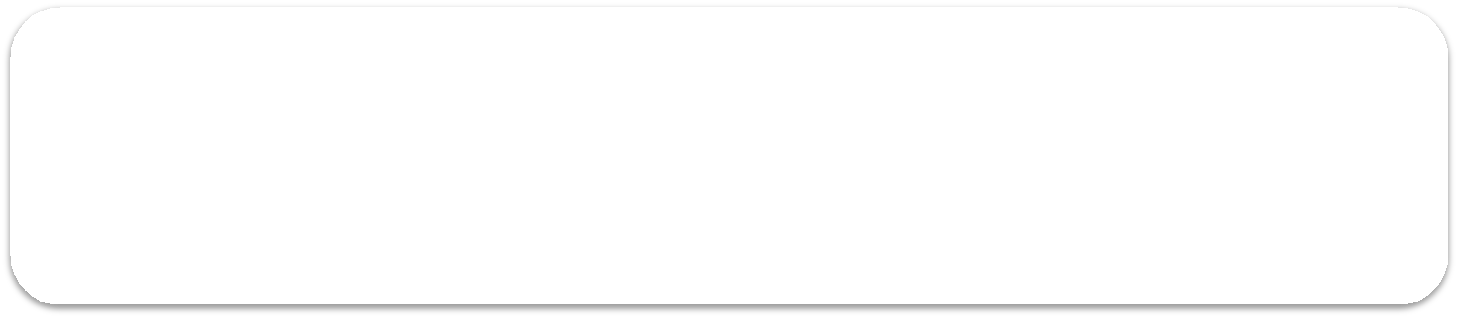 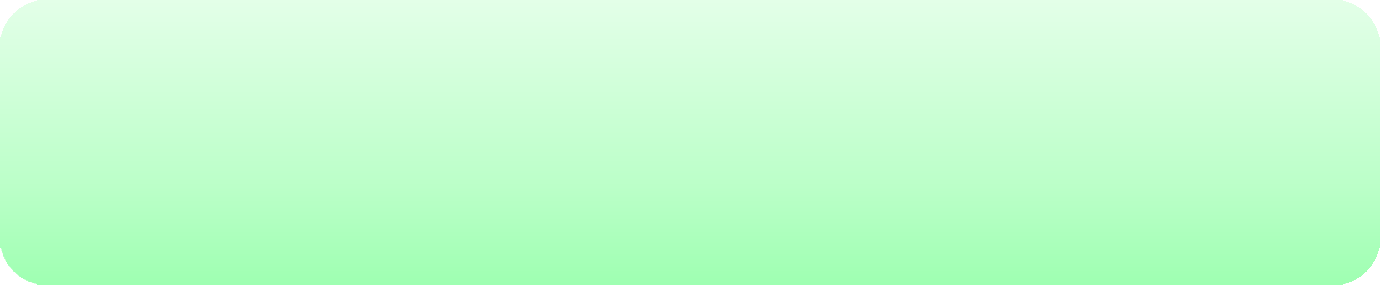 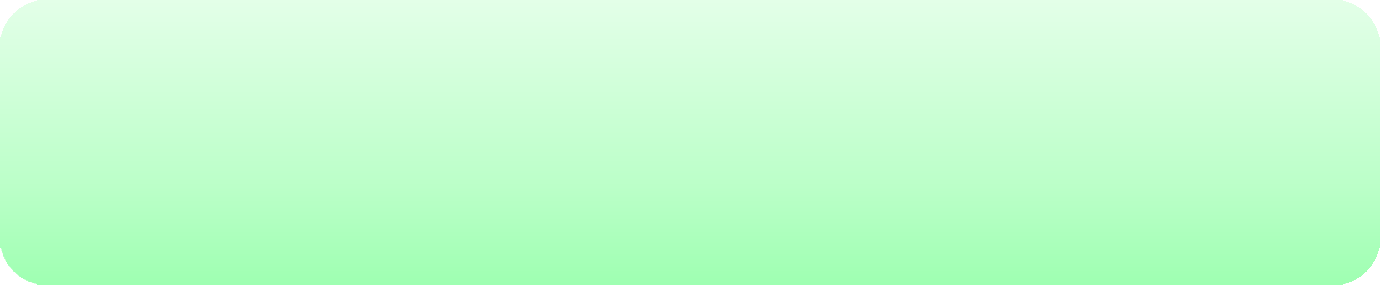 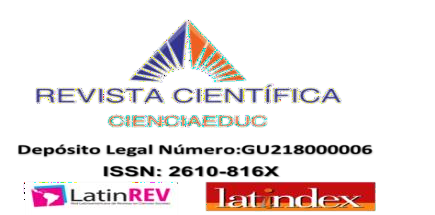 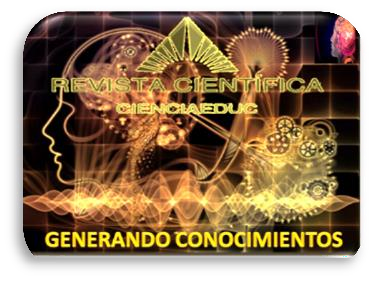 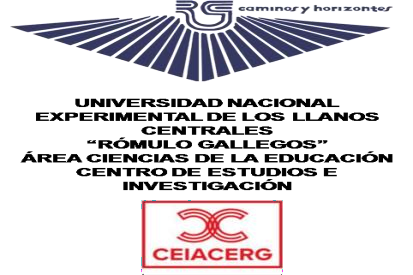 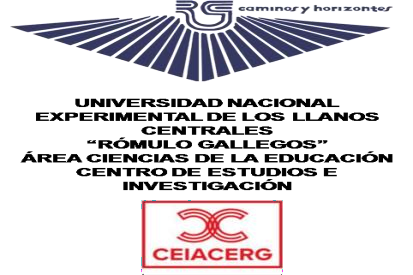 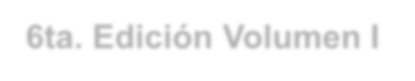 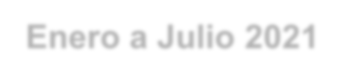 6ta. Edición Volumen I Enero a Julio 2021 Revista Semestral- Venezuela

REFERENCIAS BIBLIOGRÁFICAS
Bonilla, L (2014) http://www.aporrea.org/autores/luis.bonilla/
Campaña Mundial de la Educación (2013), Hacer realidad el derecho a la educación para todos Campaña Mundial por la Educación Documento de debate sobre la educación post-2015. http://www.campaignforeducation.org
Constitución de la República Bolivariana de Venezuela (1999). Gaceta Oficial Nro. 36.860
Entrevista Camila Crosso http://www.aporrea.org/actualidad/n251718.html Entrevista Carlos Torres http://www.aporrea.org/actualidad/n256272.html
Entrevista  Juan  Ignacio  Pozo:  Una  mirada  internacional  sobre  la  calidad  de  la  educación. https://www.youtube.com/watch?v=6joEiZ9vluE
Entrevista Luis Boron: https://www.youtube.com/watch?v=7OgRkeqF-zg Atilio Borón: Una mirada internacional sobre la calidad de la educación
Entrevista Marina Subirats Martori: Una mirada internacional sobre la calidad de la educación.
https://www.youtube.com/watch?v=sTAfU26L6LQ
Entrevista Rosa M Masson http://www.aporrea.org/educacion/n253030.html
Hernández, R. y Otros (2012)) Metodología de la Investigación. México: Editorial McGraw-Hill Interamericana.
Ley de la patria Publicado en Gaceta Oficial de la República Bolivariana de Venezuela. No 6.118 Extraordinario, 4 de diciembre de 2013.
Ministro	del	Poder	Popular	para	la	Educación	(2014),
http://www.me.gob.ve/contenido.php?id_seccion=44&id_contenido=26076&modo=2
Mir, C. (1997). ¿Diversidad o heterogeneidad? Cuadernos de Pedagogía, 263, 44- 50.
Muñoz, G; y Biel, N (2009). La quinta generación de evaluación: Evaluar para la calidad. Venezuela: CEINEDUCA
UNESCO (1994). Declaración de Salamanca y Marco de acción ante las necesidades educativas especiales. París: UNESCO.
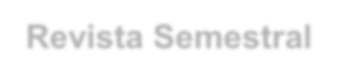 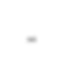 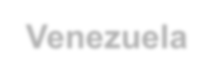 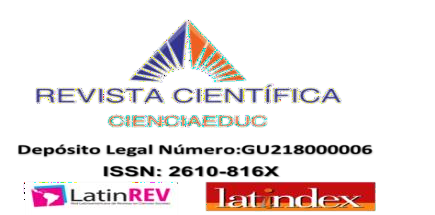 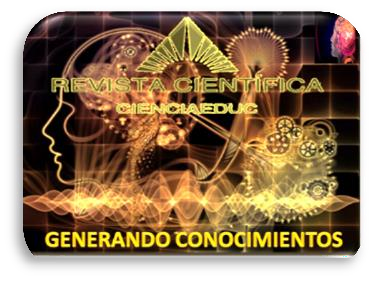 Volumen 4,  Número 1  Enero a Julio 2021
Revista Semestral. Venezuela
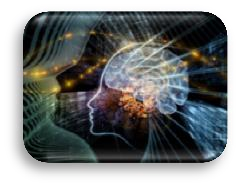 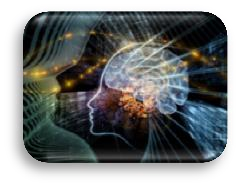 Construcción Teórica sobre un Estudio Comparativo Basado en la Calidad Educativa desde Diversas Miradas a Nivel Internacional
Dra María Fernández
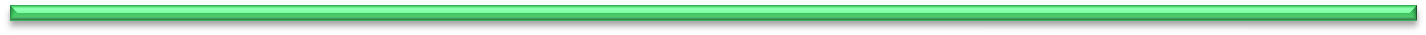 274
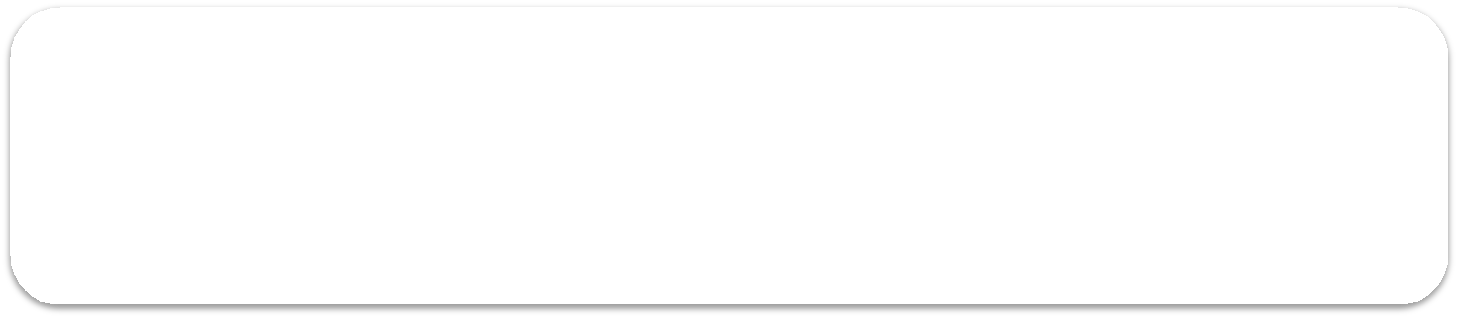 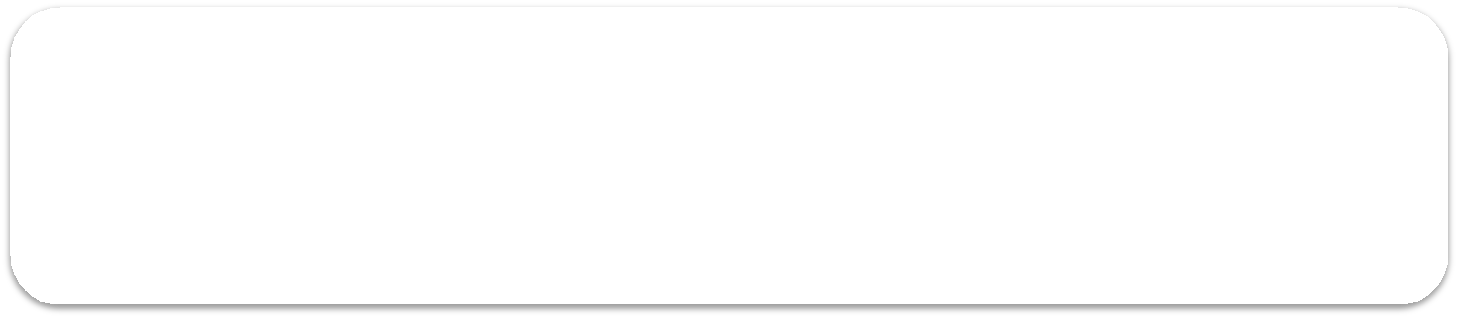 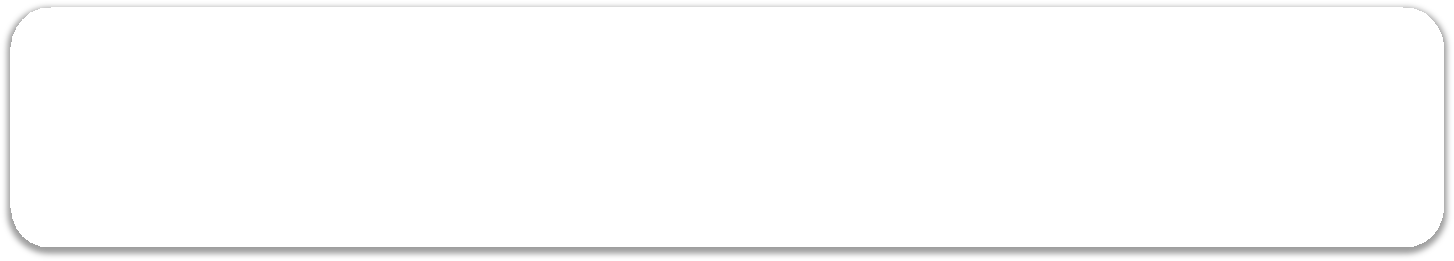 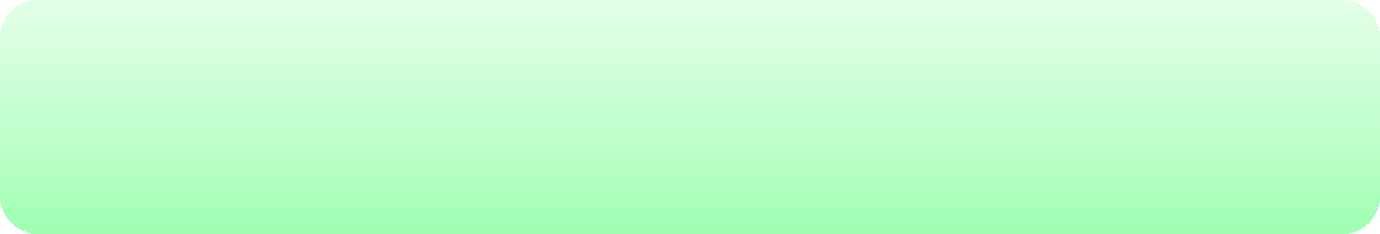 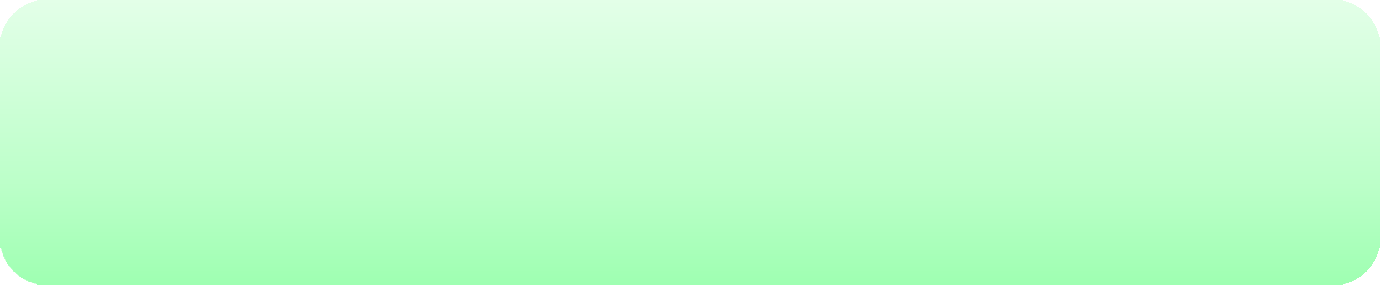 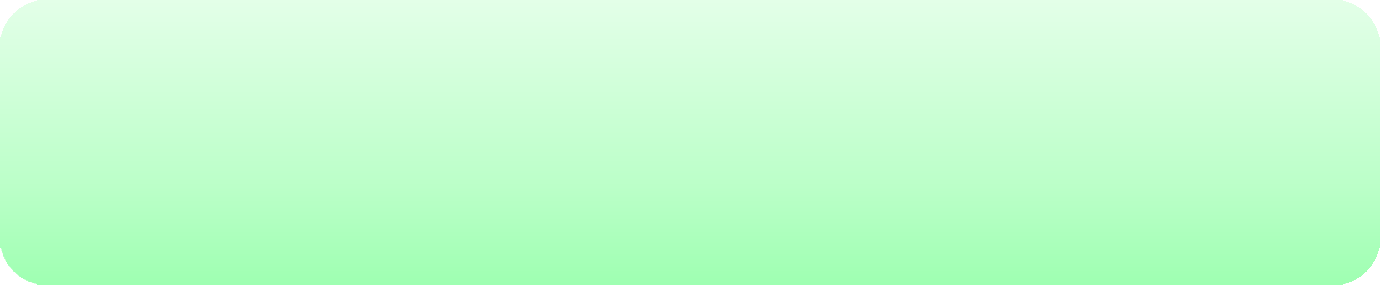 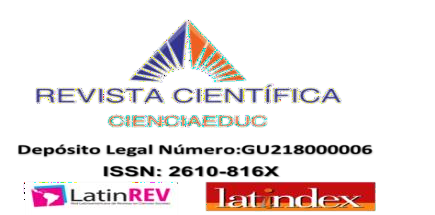 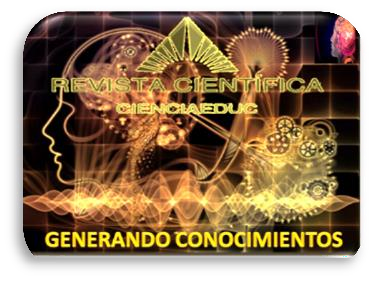 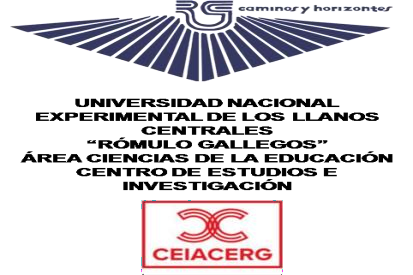 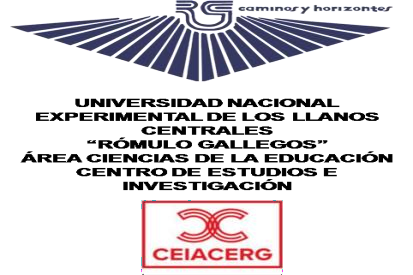 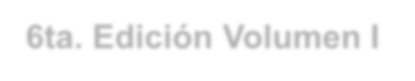 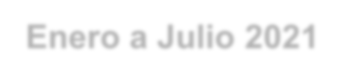 6ta. Edición Volumen I Enero a Julio 2021
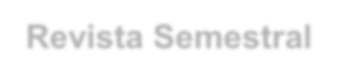 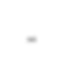 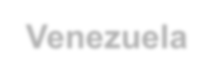 Revista Semestral- Venezuela
Para citar este artículo
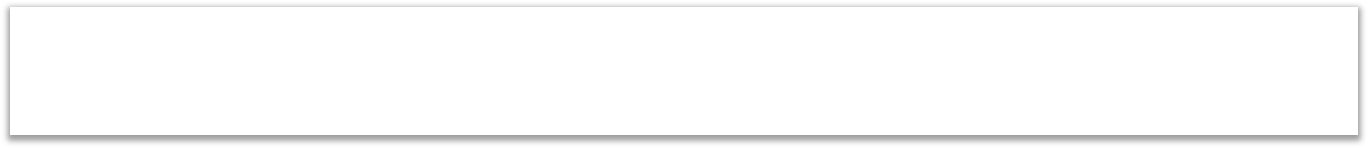 Dra. Deanet Coromoto Abreu Lira
Universidad Nacional Experimental de los Llanos Centrales Rómulo Gallegos (UNERG)- Venezuela)
Correo Electrónico: deanetabreu@gmail.com
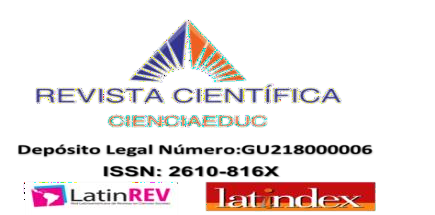 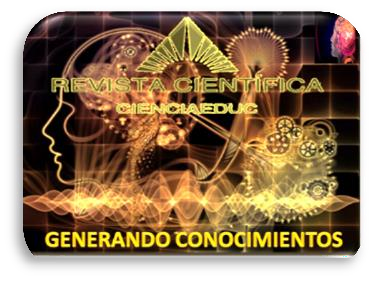 Como citar este artículo: Deanet C. Abreu Lira (2021), “La Comunicación: Una Visión Axiológica en la Formación Universitaria del Ingeniero Agrónomo” I (1-12)
Recibido: Enero 2021
Revisado: Enero  2021
Aceptado: Enero 2021
Volumen 4,  Número 1  Enero a Julio 2021
Revista Semestral. Venezuela
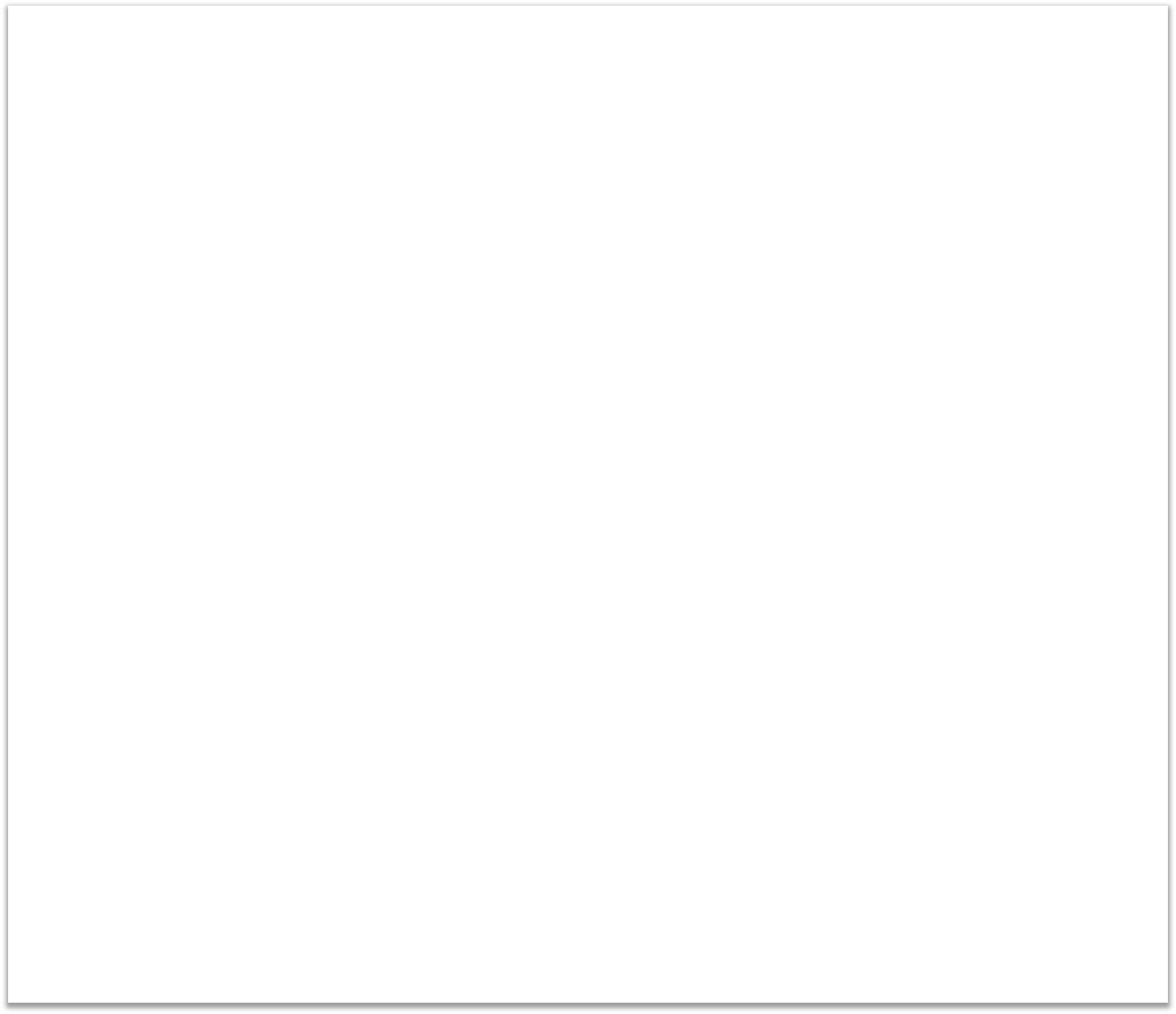 La Comunicación: Una Visión Axiológica en la Formación Universitaria del Ingeniero Agrónomo

RESUMEN

La comunicación puede ser oral y escrita, la primera se desarrolla mediante el dialogo que es la base de las relaciones sociales, dialogar es la forma en que intercambiamos información con otra persona, la base de la comunicación es el lenguaje, mientras que la comunicación escrita es permanente ya que queda plasmado en cualquier material, es más reflexiva o razonada, por consiguiente la comunicación oral representa entre los estudiantes una condición cultural o heredada motivo éste que resalta como interés de investigación, en el Área de Ingeniería Agronómica de la Universidad Rómulo Gallegos, cuya línea fue la Educación para la Participación y Producción Social, los propósitos planteados: Develar los mundos significativos que tiene el lenguaje y el vocabulario como fuente de comunicación de los actores involucrados en la carrera de ingeniería agronómica. Interpretar la realidad de la subjetividad del lenguaje y el vocabulario en la comunicación de los actores involucrados en la carrera de ingeniería agronómica. Comprender cómo asume el estudiante universitario, la subjetividad del lenguaje y el vocabulario en la comunicación en la carrera de ingeniería agronómica. Generar aportes axiológicos sustentados en la subjetividad del lenguaje y el vocabulario en la comunicación en la formación de universitarios de la Ingeniería Agronómica. Existen teorías que apoyan este trabajo como la teoría de la comunicación, la teoría de los valores de Piaget, entre otras no menos importantes. El fundamento científico filosófico fue la fenomenología, se seleccionó como informantes un docente, un egresado y un estudiante del área. Se ha observado el uso de un vocabulario y lenguaje no acorde, es decir, fueron seleccionados estos actores o informantes por razones válidas y con criterios basados la experiencia de la investigadora. Todo lo anterior condujo a una teorización la cual se denominó: axiología de la comunicación como componente transdisciplinario en la formación universitaria.

Descriptores: Comunicación, axiológica, formación universitaria, Agrónomo

Reseña Biográfica: Ingeniero Agrónomo (UNERG), Magister en Ingeniería Industrial (UC), Abogado (UNERG), Docente Ordinario Agregado Dedicación Exclusiva de pre y post grado (UNERG), Docente de Pregrado Carlos Soublette sede Turmero, UNEFA sede Tinaquillo.
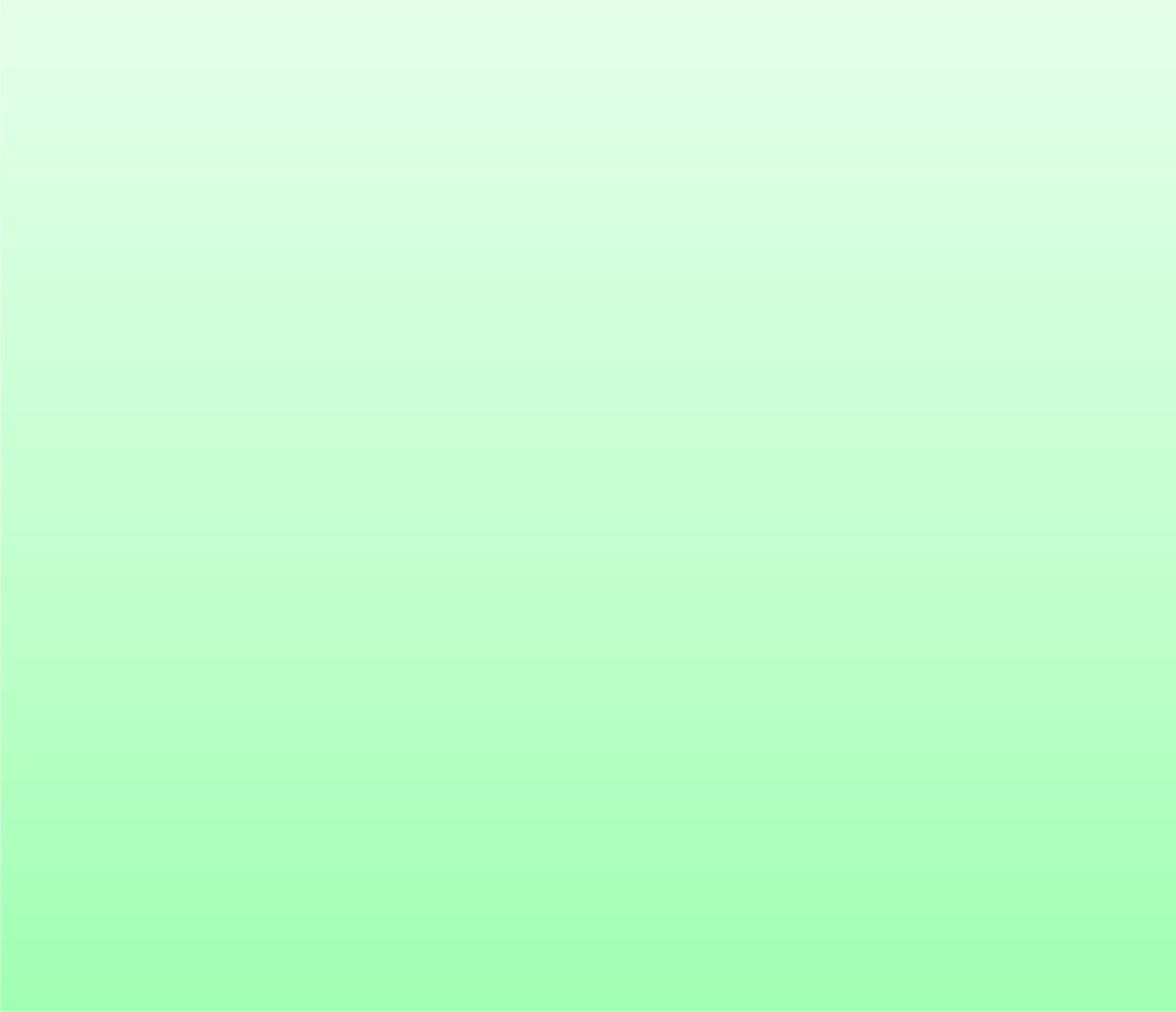 275
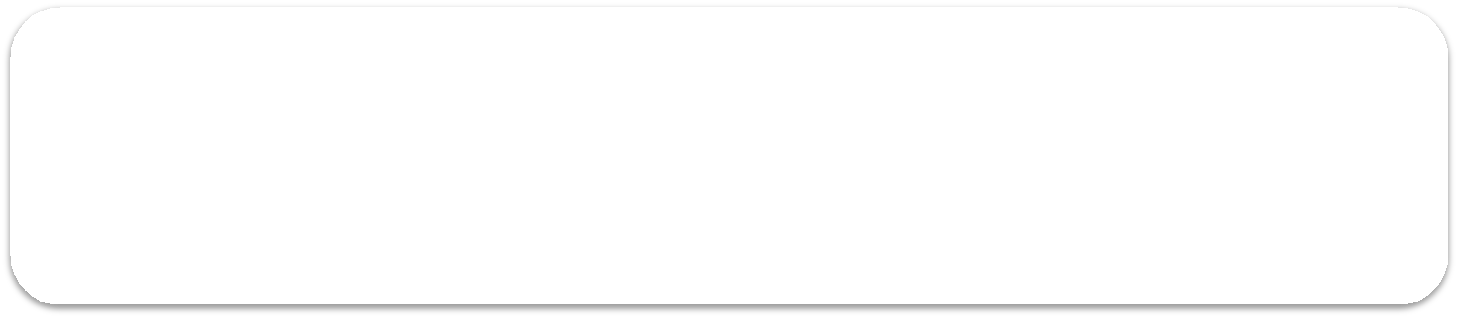 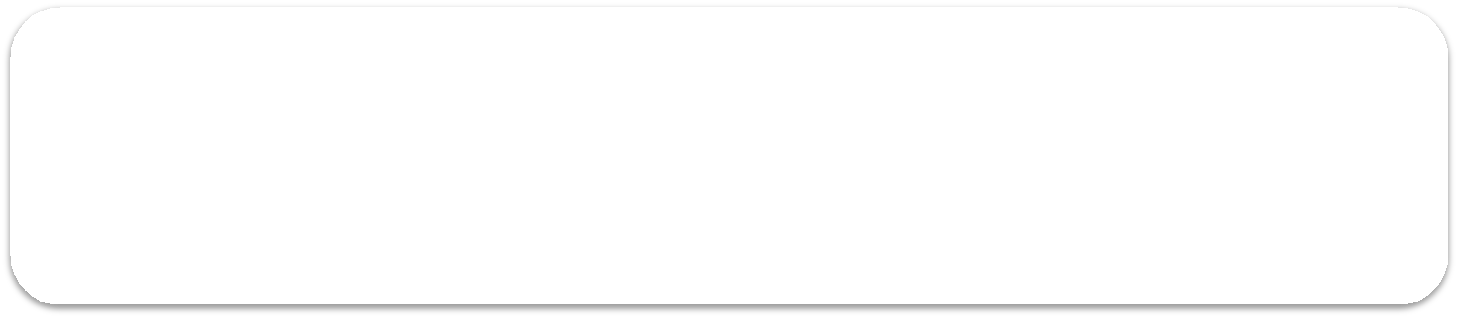 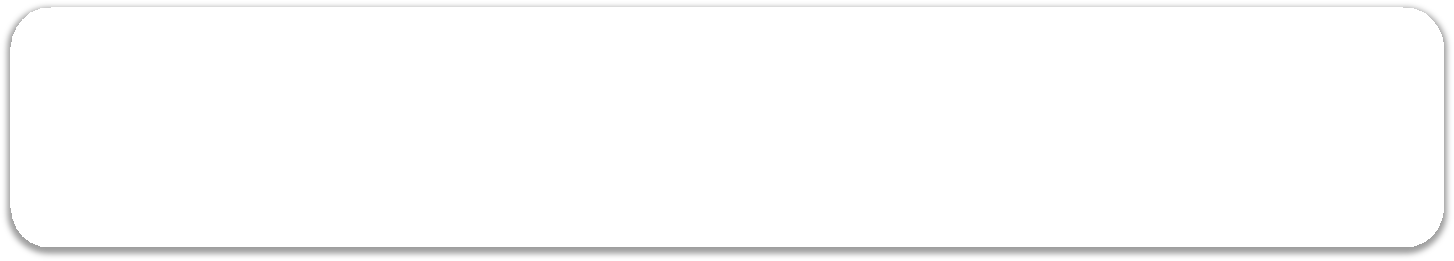 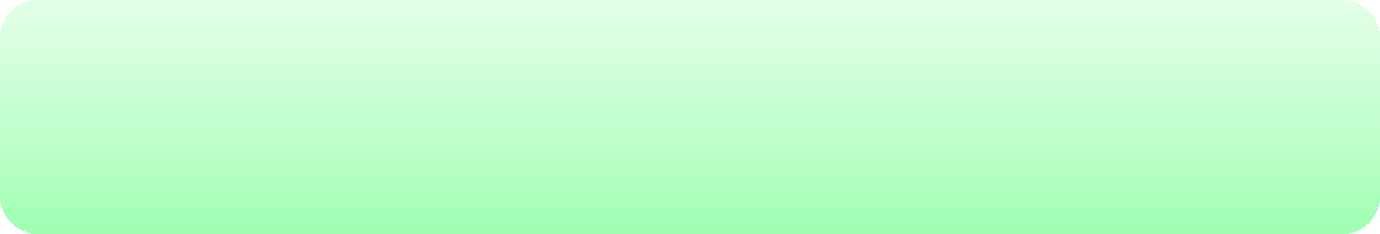 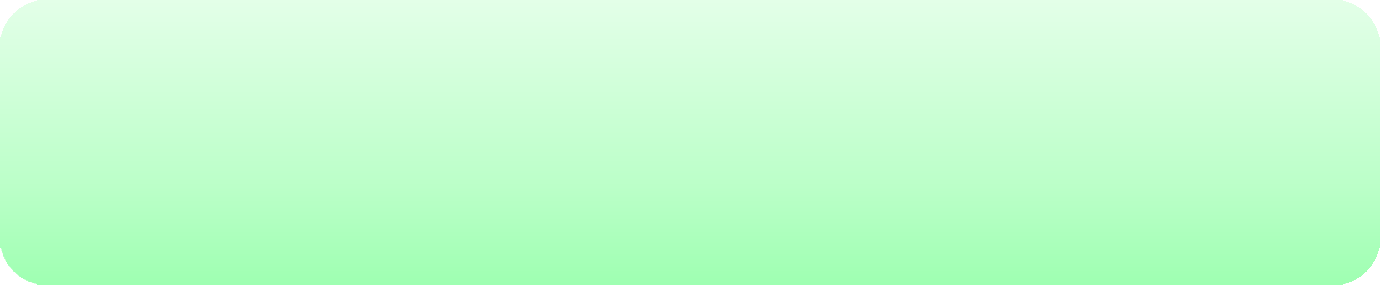 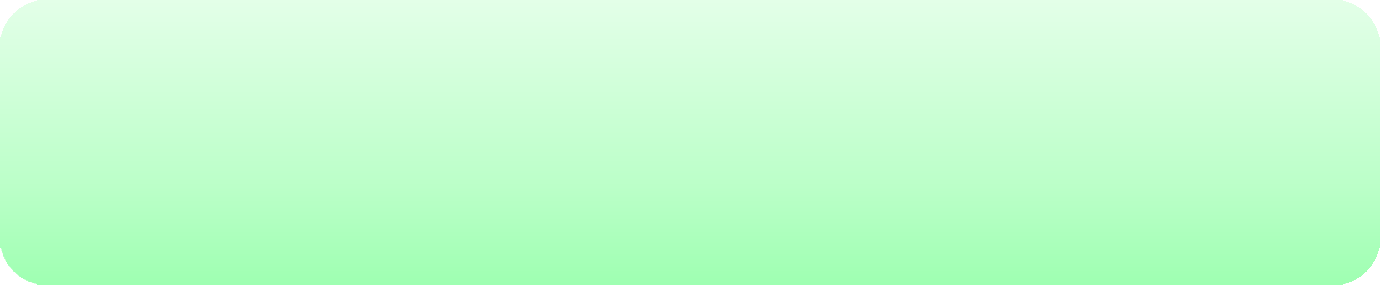 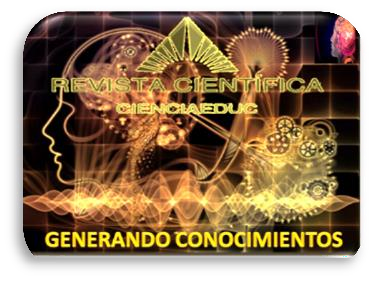 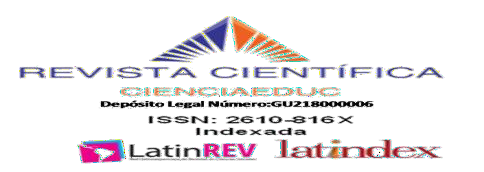 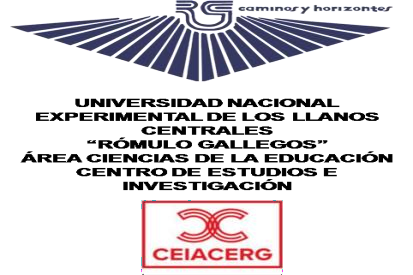 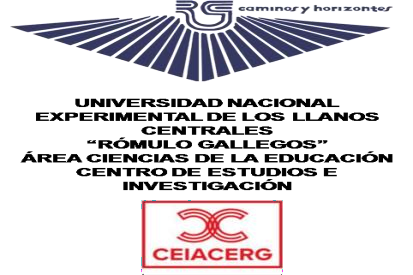 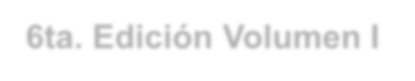 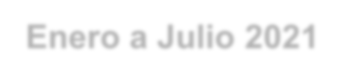 6ta. Edición Volumen I Enero a Julio 2021
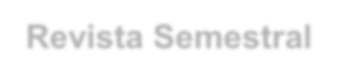 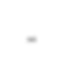 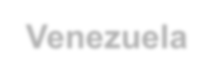 Revista Semestral- Venezuela
Para citar este artículo
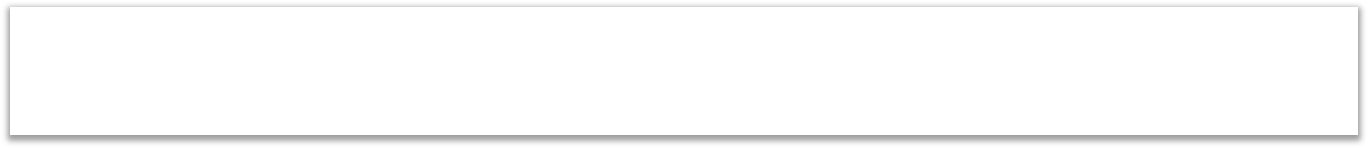 Dra. Deanet Coromoto Abreu Lira
Rómulo Gallegos National Experimental University of the Central Plains (UNERG) - Venezuela)
Email: deanetabreu@gmail.com
How to cite this article: Deanet C. Abreu Lira (2021), “The Communication: An Axiological Vision in the University Training of the Agricultural Engineer” I (1-12)
Received: January 2021
Revised: January 2021
Accepted: January 2021
The Communication: An Axiological Vision in the University Training of the Agricultural Engineer
ABSTRACT
Communication can be oral and written, the first is developed through dialogue that is the basis of social relations, dialogue is the way we exchange information with another person, the basis of communication is language, while written communication It is permanent since it is reflected in any material, it is more reflective or reasoned, therefore oral communication represents a cultural or inherited condition among students, a reason that stands out as a research interest, in the Area of Agronomic Engineering of the Rómulo Gallegos University, whose line was Education for Participation and Social Production, the proposed purposes: Unveil the significant worlds that language and vocabulary have as a source of communication for the actors involved in the agronomic engineering career. Interpret the reality of the subjectivity of language and vocabulary in the communication of the actors involved in the agronomic engineering career. Understand how the university student assumes the subjectivity of language and vocabulary in communication in the agronomic engineering career. Generate  axiological  contributions  based  on  the  subjectivity  of  language  and  vocabulary  in communication in the formation of university students in Agronomic Engineering. There are theories that support this work, such as communication theory, Piaget's theory of values, among others no less important. The philosophical scientific foundation was phenomenology, a teacher, a graduate and a student from the area were selected as informants. The use of non-conforming vocabulary and language has been observed, that is, these actors or informants were selected for valid reasons and with criteria based on the experience of the researcher. All of the above led to a theorization which was called: axiology of communication as a transdisciplinary component in university education.

Descriptors: Communication, axiological, university education, Agronomist

Biographical Review: Agronomist Engineer (UNERG), Magister in Industrial Engineering (UC), Lawyer (UNERG), Dedicated Ordinary Professor Exclusive undergraduate and postgraduate (UNERG), Undergraduate Professor Carlos Soublette, Turmero, UNEFA, Tinaquillo
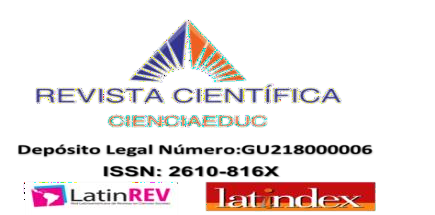 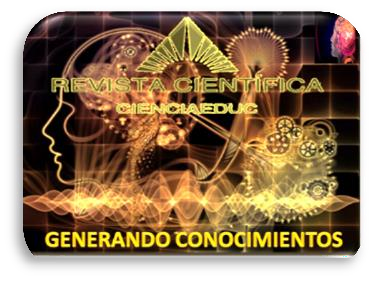 Volumen 4,  Número 1  Enero a Julio 2021
Revista Semestral. Venezuela
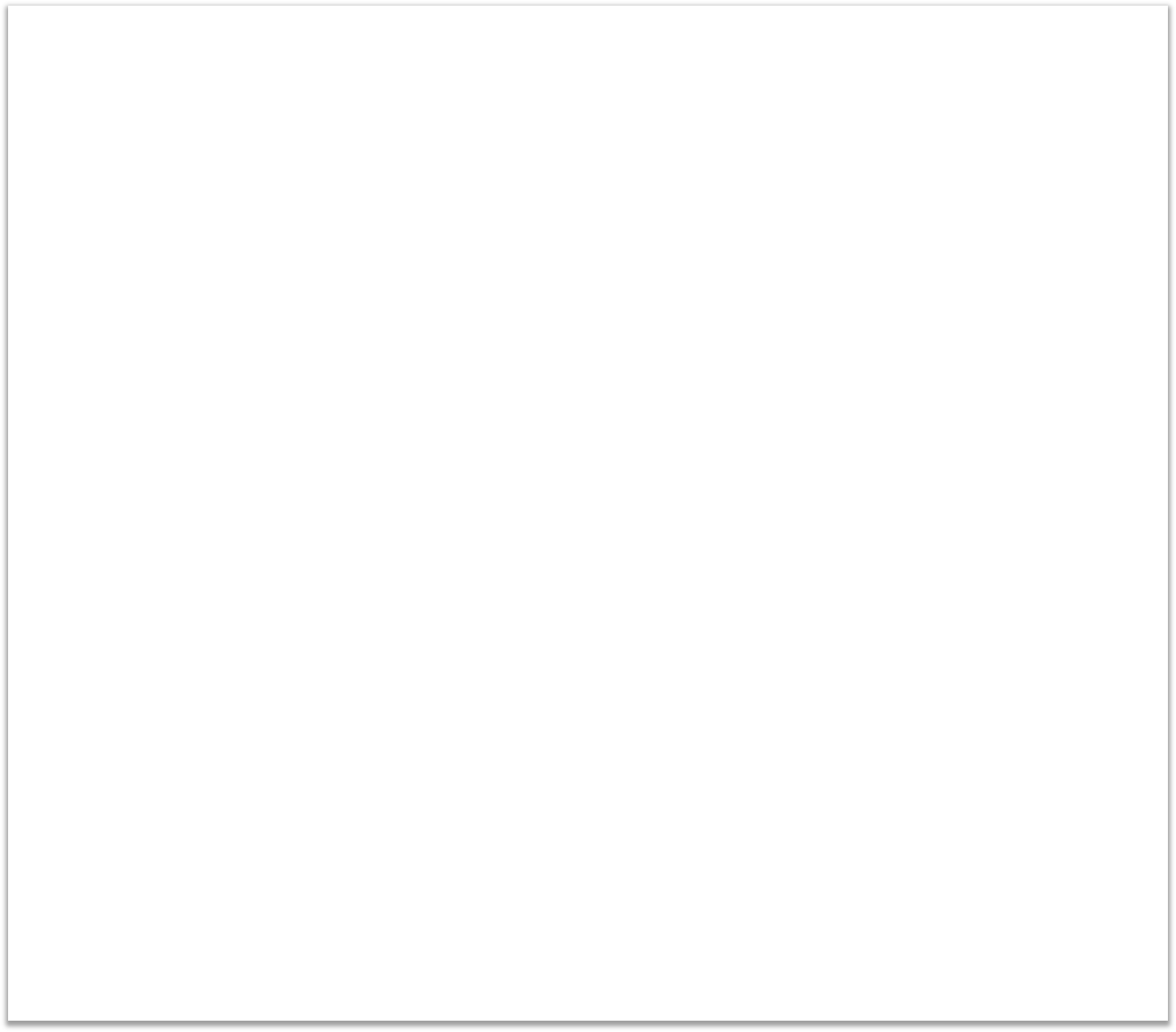 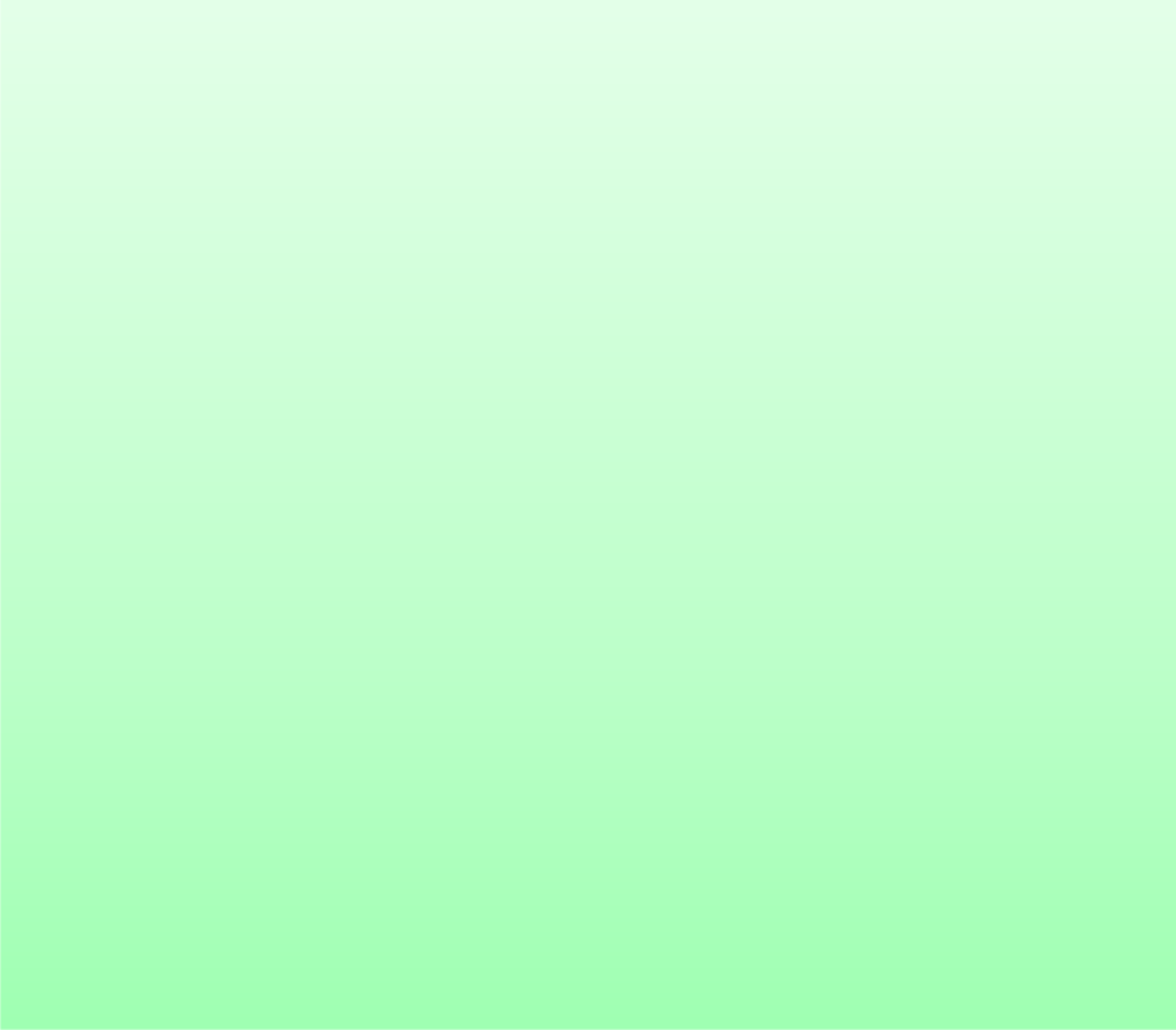 276
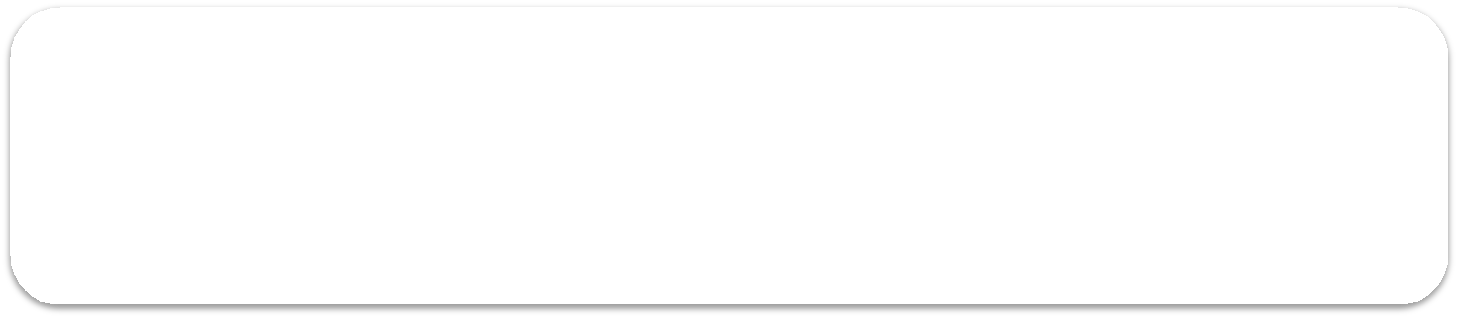 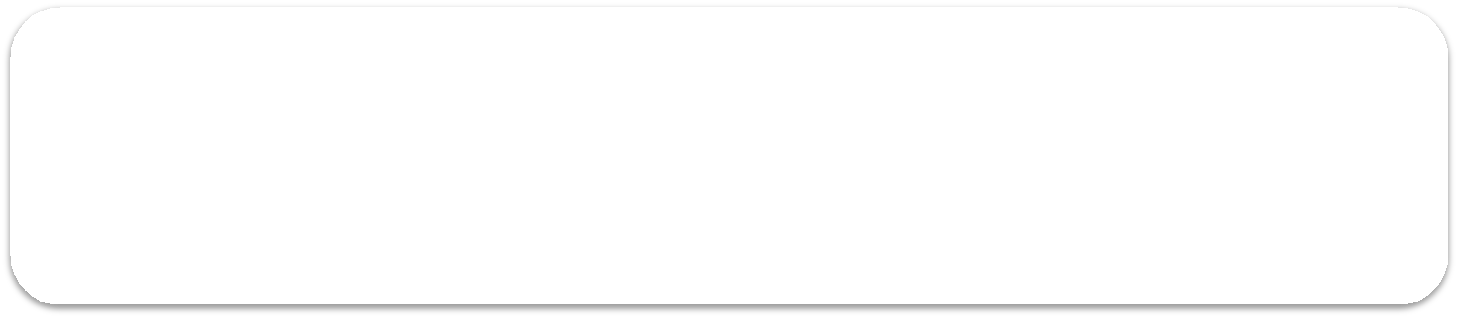 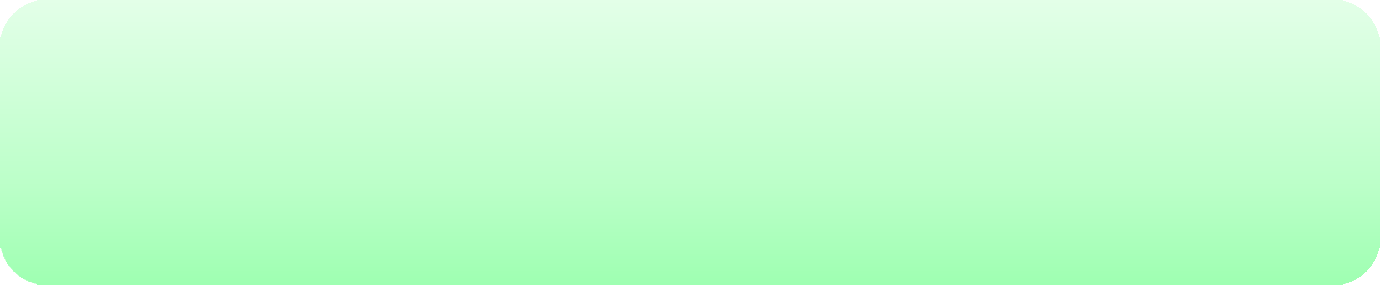 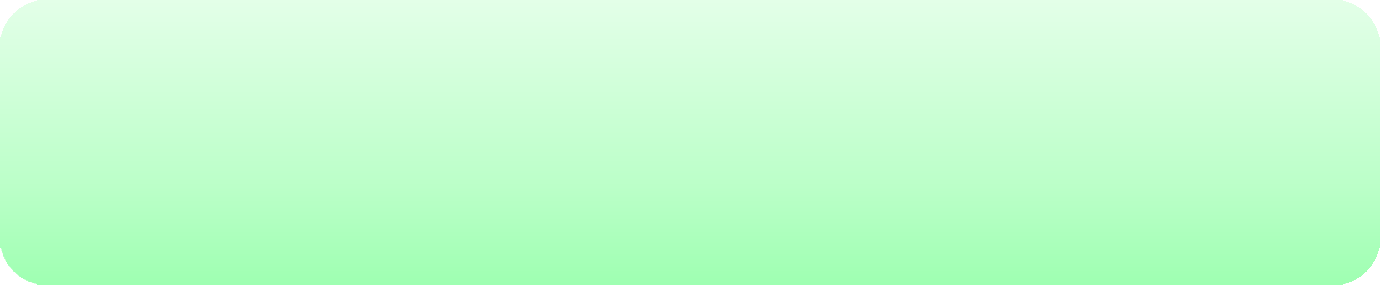 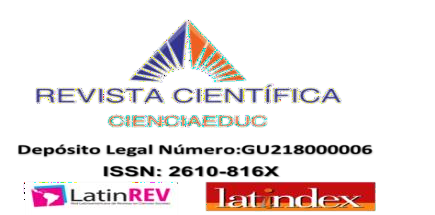 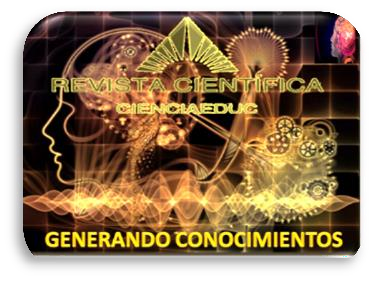 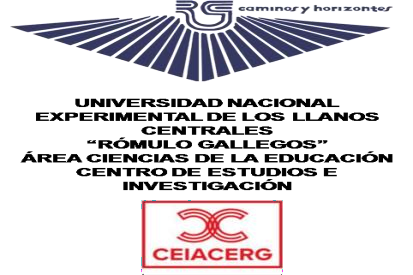 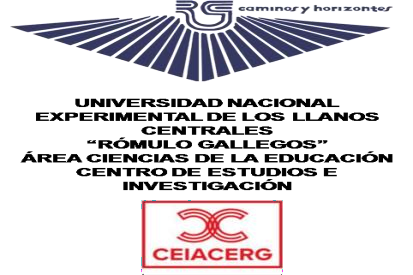 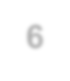 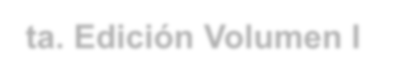 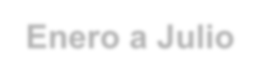 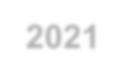 6ta. Edición Volumen I Enero a Julio 2021 Revista Semestral- Venezuela

INTRODUCCIÓN (PANORÁMICA DEL ABORDAJE INVESTIGATIVO)

La educación es condición fundamental para que los individuos, como ciudadanos soberanos de la información y de la comunicación que puedan ser agentes activos en los cambios políticos que seguramente llevarán hacia una democracia más participativa, más solidaria y más eficiente; hacia gobiernos que trabajen mejor y cuesten menos en beneficio del colectivo. En este contexto, la ubicuidad y la instantaneidad de la información global es una de las características de los tiempos que vivimos, lo cual contribuye a despertar un interés por la creatividad (Leal, 2009).
En función a lo antes señalado, y atendiendo a la necesidad de profundizar en el aprendizaje de los procesos formativos del lenguaje oral y escrito, se cree conveniente gestar un estudio centrado en la investigación como experiencia de aprendizaje que se construye y significa en la vivencia del estudiante, por lo que el valor del lenguaje y la comunicación en su dimensión axiológica en el área de agronomía se ha perdido, ya que los estudiantes no se expresan ni oral ni escrita de manera correcta y esto a su vez hace difícil entender lo que escriben o a la hora de corregir un examen o algún taller que sea escrito, y de igual manera ocurre al momento de realizar algún tipo de socialización oral, lo hacen empleando palabras del lenguaje vulgar y soez o con párrafos extremadamente cortos que no transmite ni direcciona hacia la comprensión de lo que desean expresar.
El escenario de estudio de esta investigación se realizó en el Área de Ingeniería Agronómica de la Universidad Nacional Experimental de los Llanos Centrales “Rómulo Gallegos”. Se persigue revelar dimensiones desde las teorías que sirvieron para develar los mundos significativos que tiene el lenguaje y el vocabulario como fuente de comunicación de los actores involucrados en la carrera de ingeniería agronómica; así como, interpretar la realidad de la subjetividad del lenguaje y el vocabulario en la comunicación de los actores que participaron y que forman parte de la carrera de ingeniería agronómica, otro de los propósitos fue comprender cómo asume el estudiante universitario, la subjetividad del lenguaje y el vocabulario en la comunicación en la carrera de ingeniería agronómica, para finalmente generar aportes axiológicos sustentados en la subjetividad del lenguaje y el vocabulario en la comunicación en la formación de universitarios de la Ingeniería Agronómica
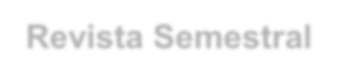 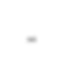 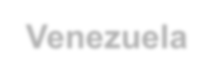 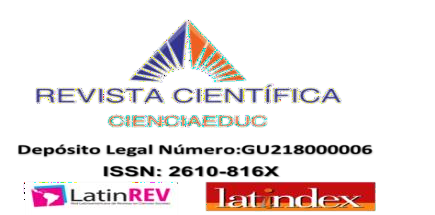 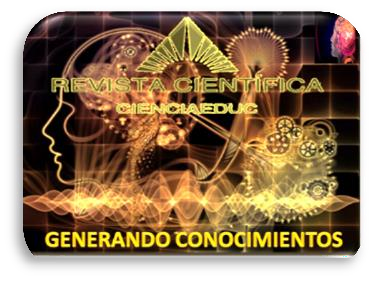 Volumen 4,  Número 1  Enero a Julio 2021
Revista Semestral. Venezuela
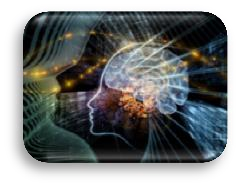 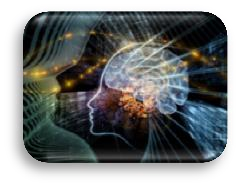 La Comunicación: Una Visión Axiológica en la Formación Universitaria del Ingeniero Agrónomo
Dra. Deanet Coromoto Abreu Lira
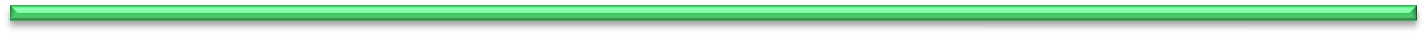 277
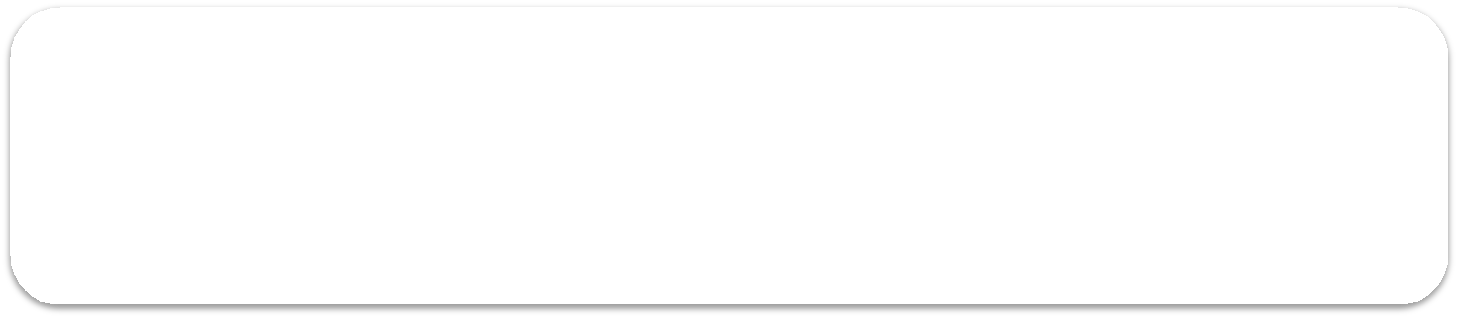 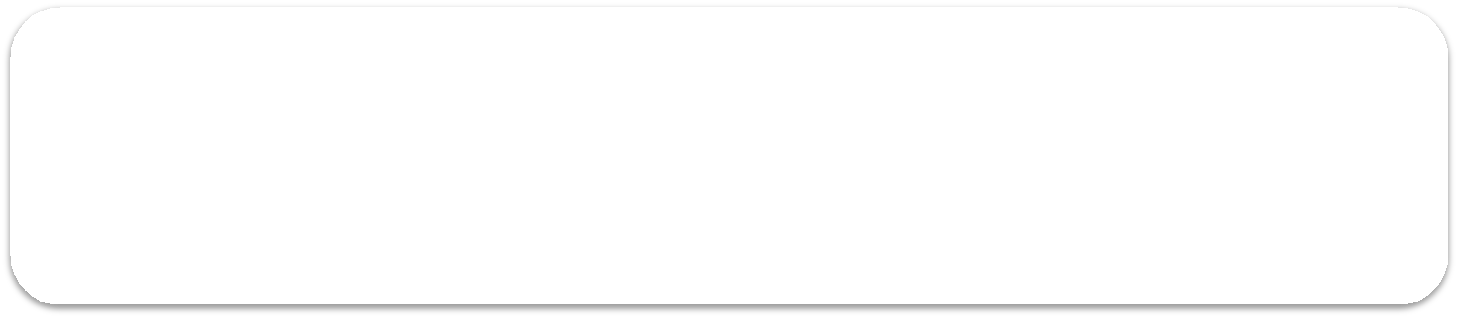 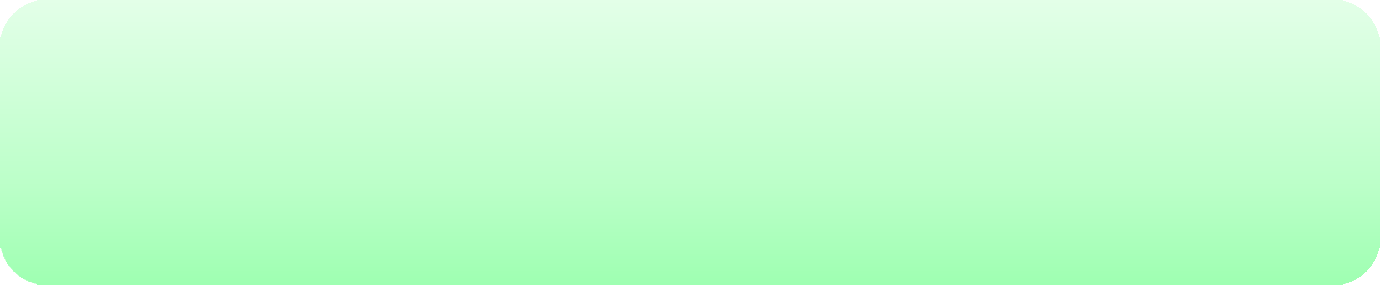 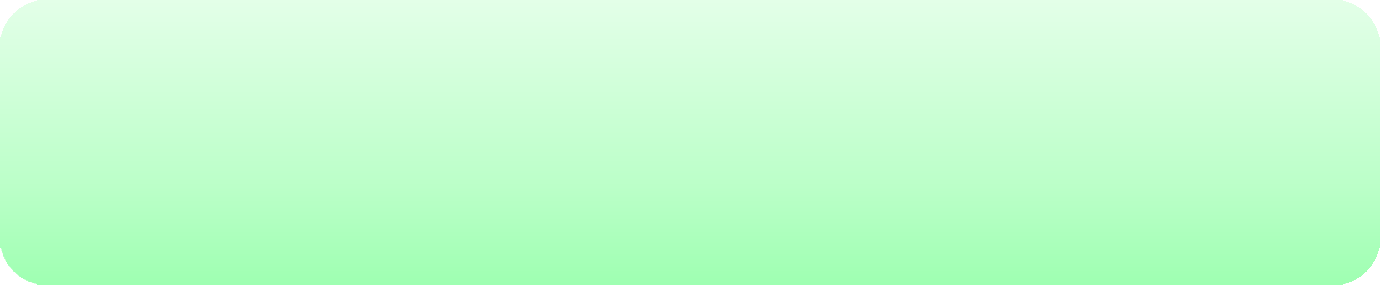 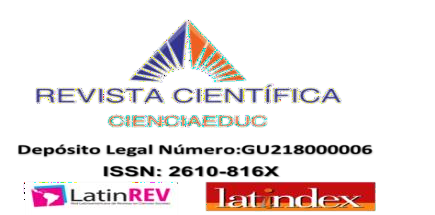 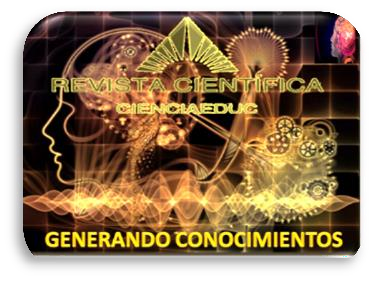 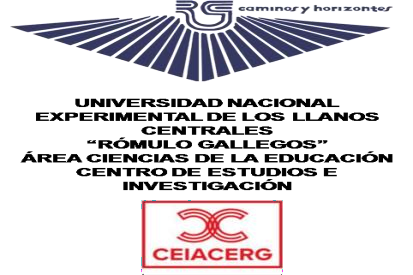 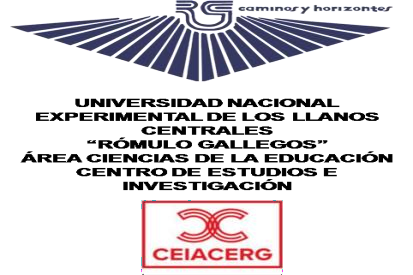 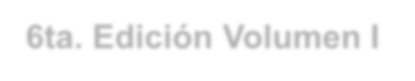 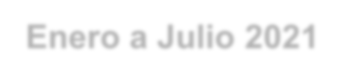 6ta. Edición Volumen I Enero a Julio 2021 Revista Semestral- Venezuela
EL FENÓMENO

En Venezuela la mayor producción de conocimientos, proviene de investigaciones que se realiza en las universidades, esto nos indica la necesidad de fortalecer la relación investigación-formación universitaria, a través de innovaciones en la administración, gestión y organización de actividades vinculadas a la generación y difusión de conocimientos. Ahora bien, la sociedad demanda de las universidades, entre otras cosas, la construcción de conocimientos en el ámbito educativo capaz de mejorar la práctica educativa; esto hace necesario el desarrollo de sistemas educativos adaptados a nuevos conceptos, modelos y métodos que vayan más allá de una formación tradicional del profesional en el área de ciencias del agro y del mar, lo que significa, formar individuos con competencias para interpretar las complejidades de la sociedad actual y la educación desde una práctica investigativa y andragógica.
En tal perspectiva, los desafíos de la educación universitaria venezolana para abordar las complejidades y demandas  sociales  en  el  ámbito  formativo  estarán  destinados  a  crear  una  enseñanza participativa, autogestionaria y con responsabilidad social, para de esta manera instruir un individuo con competencias investigativas orientadas a transformar su contexto socioeducativo; esto implica mejorar la calidad formativa en investigación de manera que responda a las realidades sociales, políticas y educativas del país. En la actualidad, la formación universitaria, constituye un área del saber fundamental para la interpretación y compresión de los fenómenos de educativos, pues como señalan Farfán y López (2006), “reviste una complejidad especial debido a que los hechos de enseñanza y aprendizaje resultan ser diversos y cambiantes” (p. 2). Esto plantea, una dificultad epistémica en su dimensión educativa pues se debe abordar el aprendizaje de los diferentes enfoques y métodos que subyacen en la compresión de la realidad del sector. y no como centro de la formación.
Con base en la perspectiva epistemológica en la que se desarrolló la presente investigación, fue considerado que el actual escenario educativo ha sido impactado por la gran velocidad con que se suceden los cambios en el conocimiento, así como las destrezas y habilidades para la inserción en el mundo laboral formal. Ello tiene que ver con la llamada revolución tecnológica en el ámbito de la información y las comunicaciones. El uso intensivo de estas tecnologías, a su vez, ha sido el fundamento  para  la  aparición,  despliegue  y  consolidación  de  la  llamada  Sociedad  del Conocimiento. La UNESCO (1999), ha adoptado el término Sociedad del Conocimiento por ser este más amplio al incluir la dimensión social, cultural, económica y política, que desde luego van más allá del simple avance tecnológico. Las universidades están llamadas a enfrentar nuevas realidades, y a las que la misma sociedad demanda y espera respuestas concretas, continúan siendo estas casas de estudio las principales responsables de promover las transformaciones
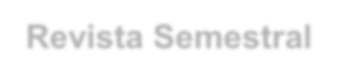 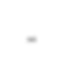 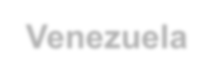 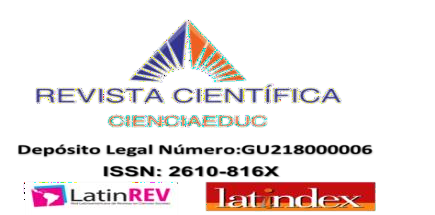 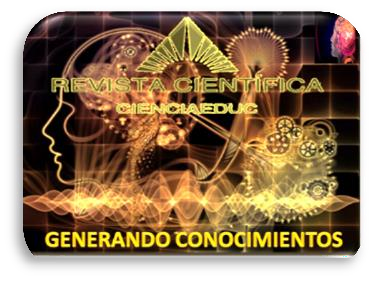 Volumen 4,  Número 1  Enero a Julio 2021
Revista Semestral. Venezuela
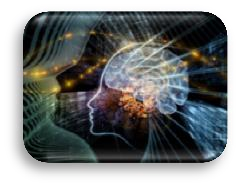 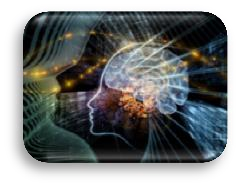 La Comunicación: Una Visión Axiológica en la Formación Universitaria del Ingeniero Agrónomo
Dra. Deanet Coromoto Abreu Lira
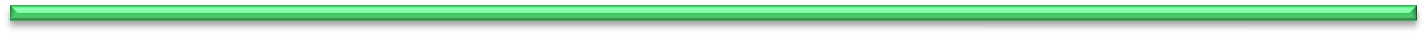 278
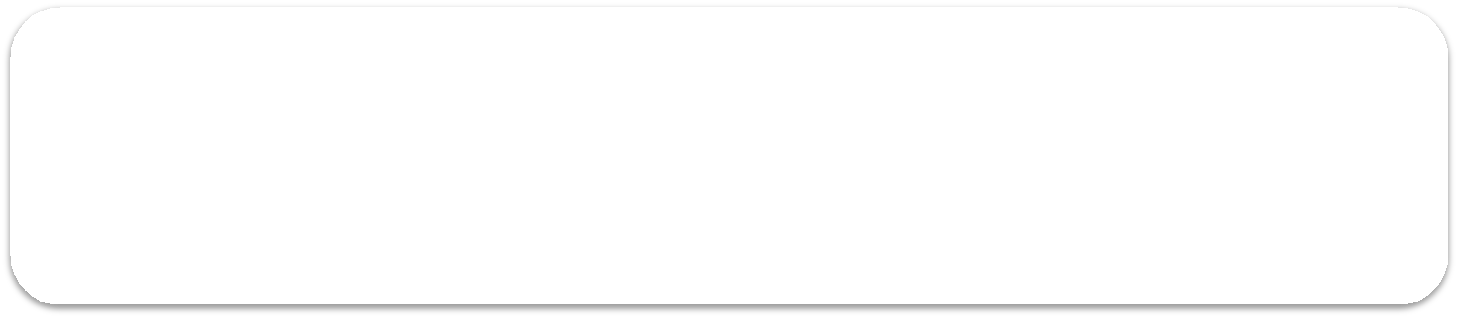 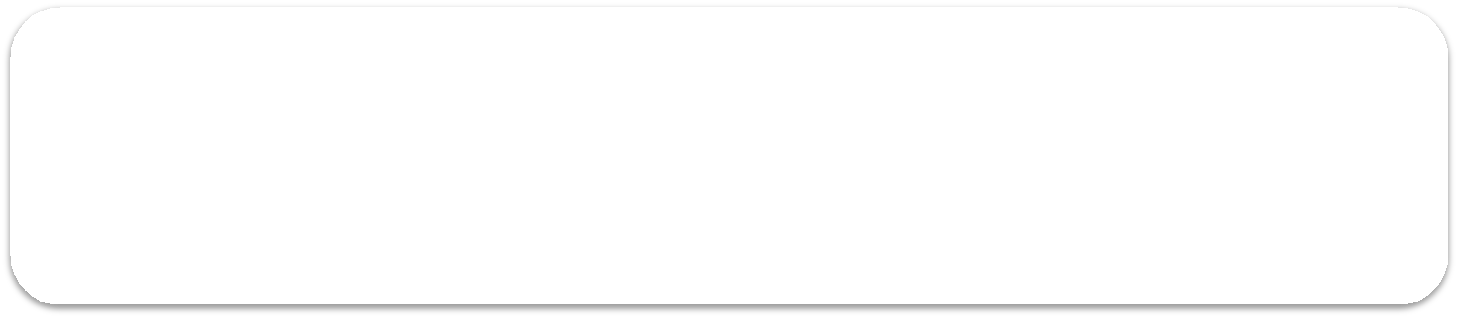 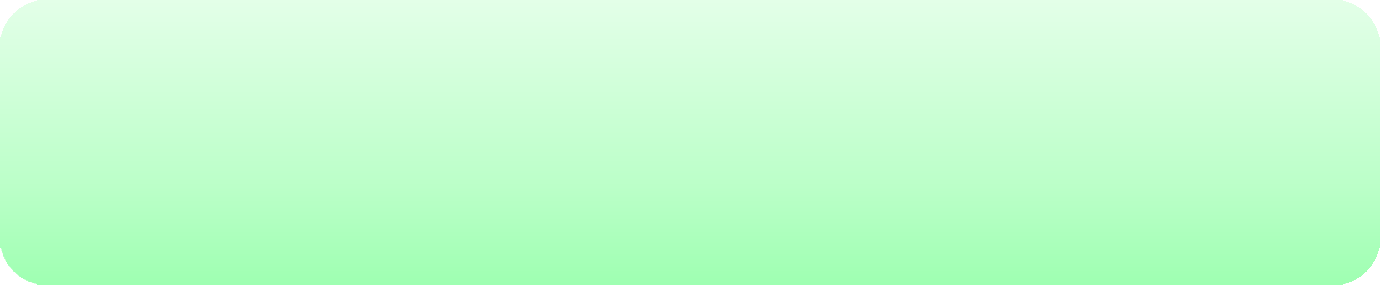 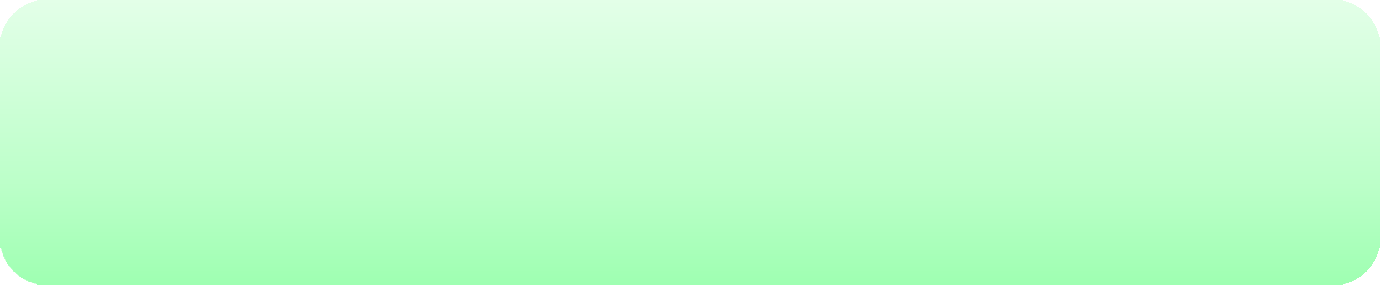 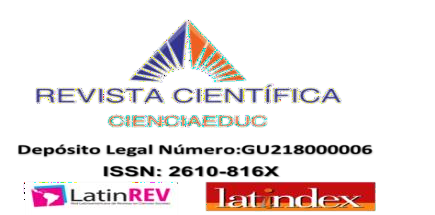 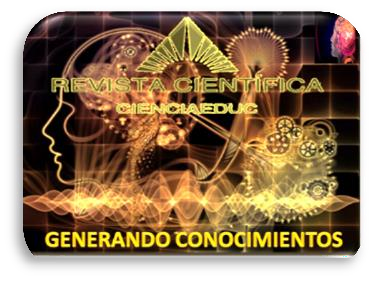 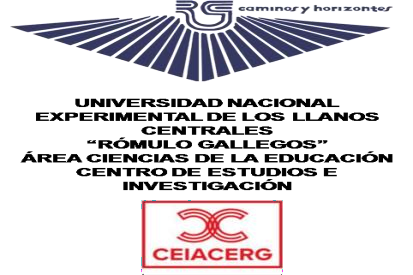 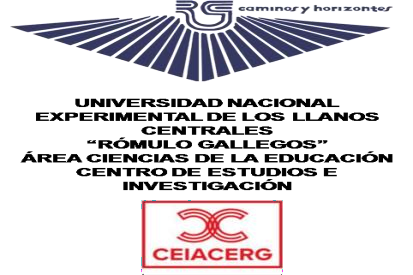 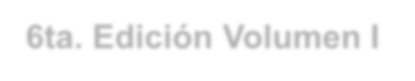 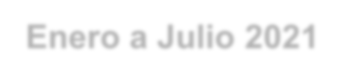 6ta. Edición Volumen I Enero a Julio 2021 Revista Semestral- Venezuela

necesarias para superar los impactos económicos y políticos, mediante la innovación de sus funciones fundamentales  (docencia,  investigación  y  extensión)  y  la  generación  y  transferencia  de conocimientos socialmente pertinentes. Para responder eficientemente a este cambio, se hace necesario afrontar un gran desafío, por lo que se deben transformar sus estructuras internas y los procesos académicos en las universidades. En el ámbito de interés de esta tesis doctoral donde fue seleccionada como escenario el Área de Ingeniería Agronómica de la Universidad Nacional Experimental de los Llanos Centrales Rómulo Gallegos (UNERG), que  enfrenta ciertas dificultades que pueden ser resueltas desde el punto de vista curricular. Entre otras cabe mencionar el bajo rendimiento académico estudiantil y el represamiento matricular en los primeros semestres de las carreras; así como, el requerimiento de un tiempo mayor al estipulado para la obtención del grado de ingeniero.

Realidad en Contexto

De ahí, la necesidad de una revisión que permita reflexionar, renovar y transformar los procesos involucrados en la formación, apuntando a formar profesionales con las competencias necesarias para  aprender a aprender y aprender a transferir, preparados para buscar continuamente el conocimiento y capacitados para crear e innovar. En definitiva, los egresados deben estar preparados de forma integral para enfrentar los retos y desafíos de la vida. En este sentido, el Área de Ingeniería Agronómica de la Universidad Nacional Experimental de los Llanos Centrales “Rómulo Gallegos” (UNERG) necesita producir conocimientos socialmente pertinentes y ser un espacio para la formación continua, que promueva la renovación y reconversión de los conocimientos, evitando con ello su retraso u obsolescencia.
Para abordar la investigación desde el paradigma fenomenológico se recurrió a diversos diálogos con docentes del área de ingeniería agronómica y algunas observaciones emitidas por ellos existe esta realidad el vocabulario es el elemento de la problematización en los estudiantes que desean ser ingenieros agrónomos como una condición heredada o cultural, una condición sine qua non donde si se es ingeniero agrónomo debe ser chabacano en el lenguaje, tiene que expresarse como se le dé la gana, olvidándose que existen palabras académicas de la comunicación asertiva, por lo que se dedica a usar reducción lingüística con algunas palabras que suelen ser del lenguaje soez, implementando diálogos extremadamente cortos y poco coherentes aunado al mal uso de la tecnología. De igual manera, existen compañeros docentes que dicen que ellos no están dando clases para enseñar a hablar o escribir, expresan que no son profesores de castellano, se busca que como docentes que modelan  la vida de los estudiantes, han de lograr que sea un profesional holístico, que sepa incorporarse a la sociedad de manera óptima y no tener egresados que vayan al
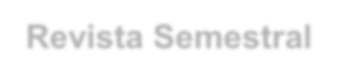 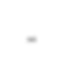 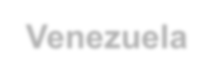 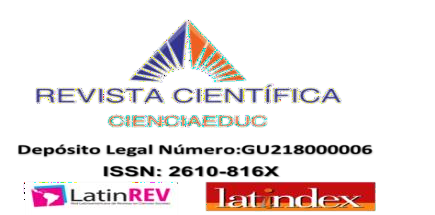 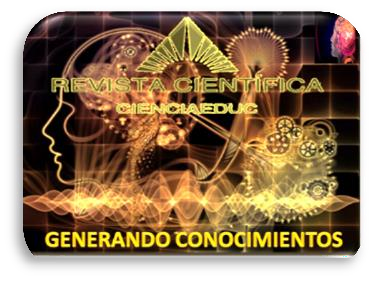 Volumen 4,  Número 1  Enero a Julio 2021
Revista Semestral. Venezuela
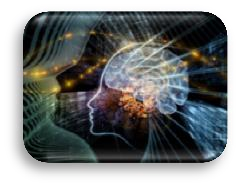 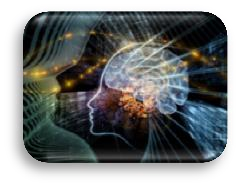 La Comunicación: Una Visión Axiológica en la Formación Universitaria del Ingeniero Agrónomo
Dra. Deanet Coromoto Abreu Lira
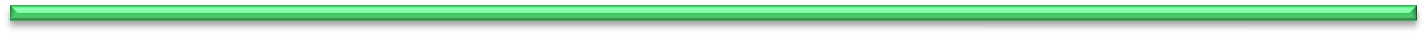 279
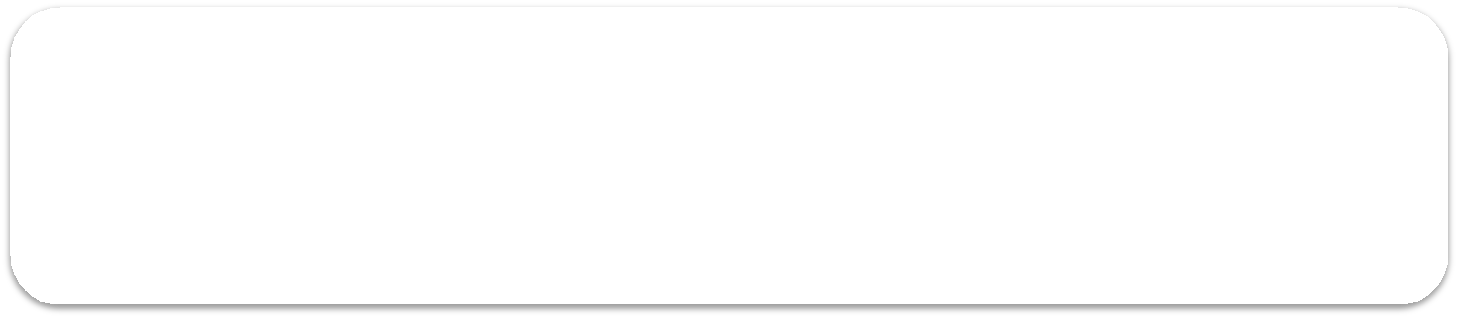 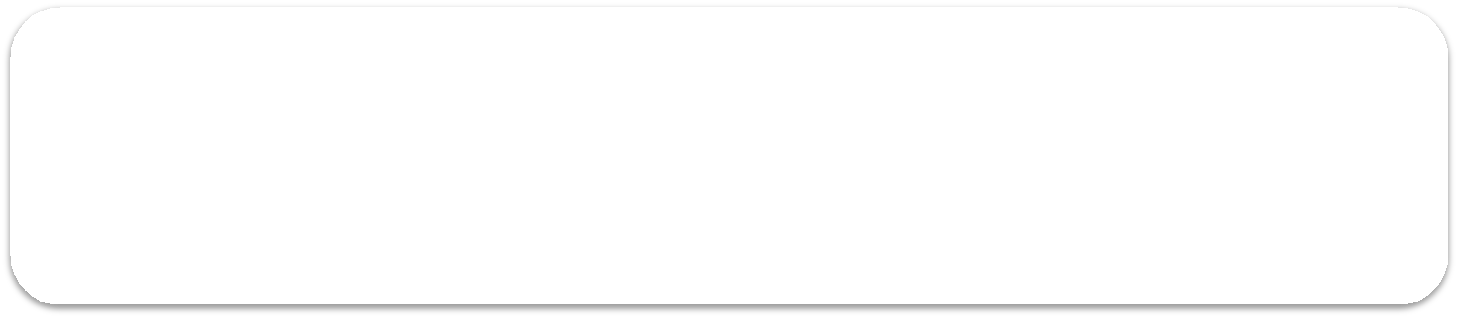 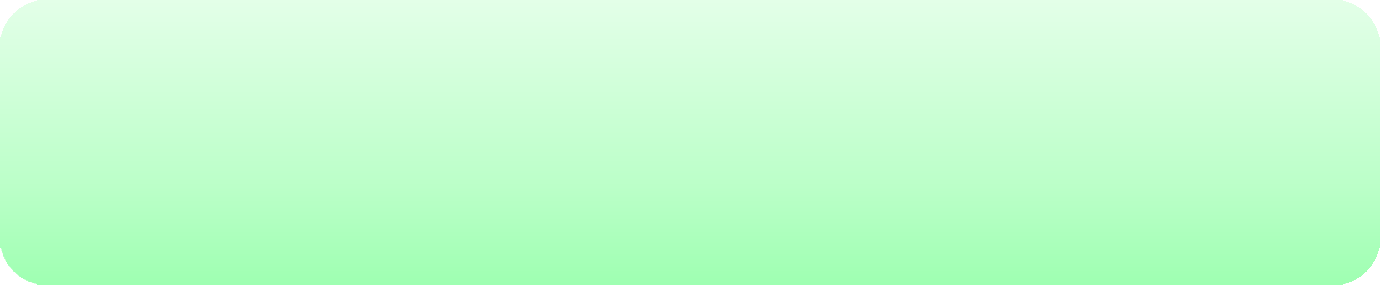 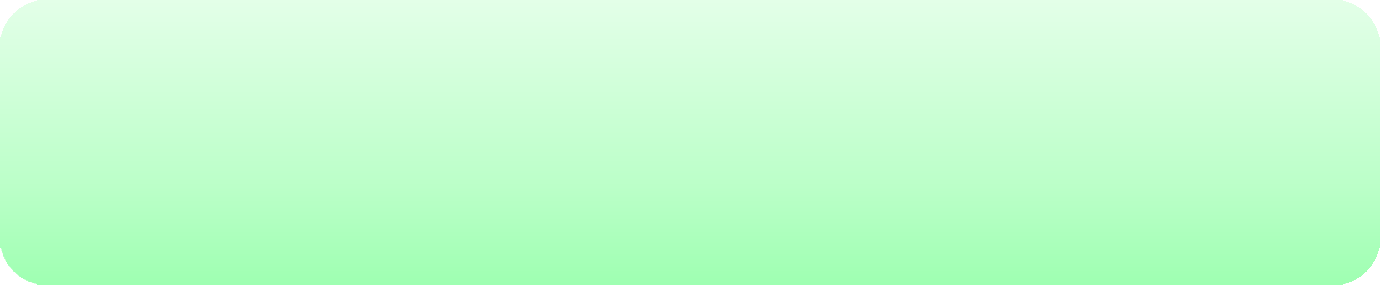 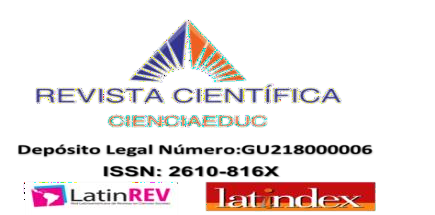 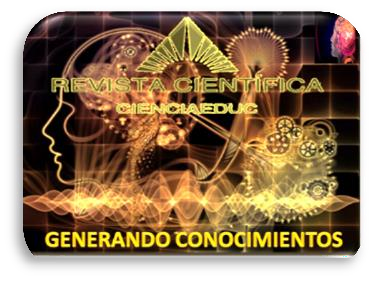 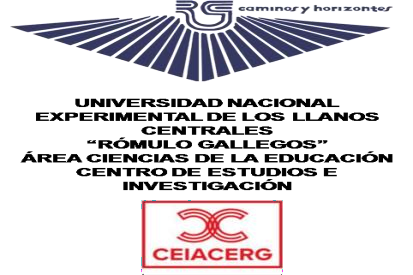 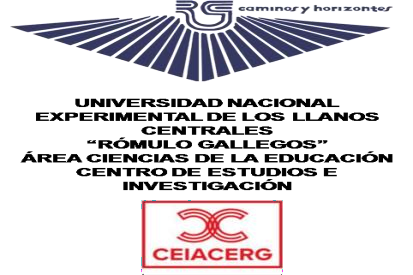 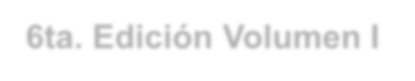 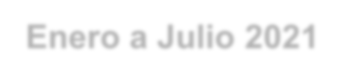 6ta. Edición Volumen I Enero a Julio 2021 Revista Semestral- Venezuela
mercado de trabajo sin siquiera saber hacer un informe y aduciendo que ellos van a tener secretaria que se los haga. El informante en calidad de estudiante resalta que la comunicación es importante para el ingeniero agrónomo ya que después de nuestra apariencia es nuestra segunda ficha de presentación en ella se va a basar la confianza que el productor va a depositar en el agrónomo, y también vale la pena destacar, que no solamente nos vamos a comunicar a través de nuestras palabras implementando un buen vocabulario, también nuestra manera de escribir va ser muy representativa de nuestro nivel de preparación, esta incluso más que nuestra manera de hablar, aquí se aplica aquel refrán que dice que las palabras se las lleva el viento y lo escrito, escrito queda.
Partiendo de lo antes expresado por los informantes y contextualizando la realidad existe para nosotros en la UNERG e incluso para la Universidad de Carabobo (UC), Universidad Central de Venezuela( UCV), quizás hasta para otras carreras, pero es en el Área de Agronomía en el cual se enfocó la investigación, es allí donde se refleja la vivencia del fenómeno estudiado. Se planteó como interrogantes de la investigación en virtud de lo antes mencionado ¿Cuál es el significado que tiene el lenguaje y el vocabulario como fuente de comunicación de los actores involucrados en la carrera de ingeniería agronómica?, ? lo cual condujo a un eje teleológico de Interpretar la realidad desde una perspectiva andragógica que son relatadas por docentes, egresados y estudiantes del área de ingeniería agronómica en el contexto de la Universidad Nacional Experimental de los Llanos Centrales Rómulo Gallegos.
Conviene resaltar en este contexto la relevancia que tiene esta investigación primeramente, desde el ámbito social ya que cada vez más nos damos cuenta que es el lenguaje y el vocabulario representa un activo social entre los seres humanos lo cual compromete a profesionales universitarios, desde la relevancia epistémico disciplinar porque la formación universitaria del Ingeniero Agrónomo no está exceptuado de su compromiso comunicacional, en cuanto a la relevancia  curricular  si  hubiese  cambios  curriculares  a  futuro,  se  deberá  considerar  la comunicación como eje transversal del currículo de la carrera y en la relevancia institucional extrainstitucional porque se convierte desde sus hallazgos en un antecedente para futuras investigaciones e investigadores interesados en el fenómeno de la comunicación y la formación universitaria.
Con esta investigación se buscó generar una nueva aproximación teórica y educativa que analice y considere la esencia del egresado como ingeniero agrónomo con un vocabulario acorde a su nivel, con una comunicación motivadora al logro, como armonía al ser con respeto al otro, el valor de la comunicación como embajadora del respeto, el uso adecuado del lenguaje y el valor de la comunicación  entre  profesionales  que  constituyan  valores  a  su  práctica  a  través  de  la comunicación asertiva como futuros profesionales.
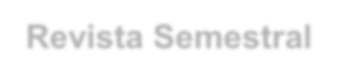 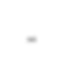 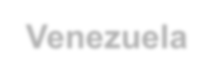 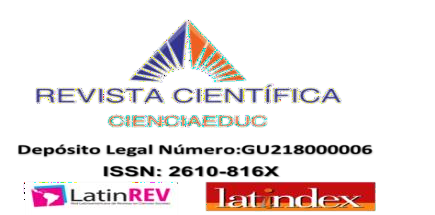 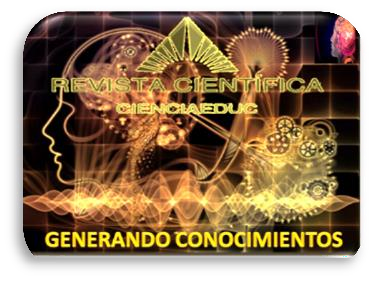 Volumen 4,  Número 1  Enero a Julio 2021
Revista Semestral. Venezuela
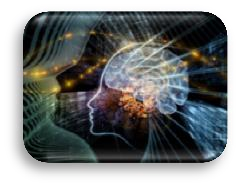 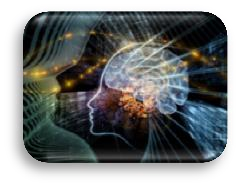 La Comunicación: Una Visión Axiológica en la Formación Universitaria del Ingeniero Agrónomo
Dra. Deanet Coromoto Abreu Lira
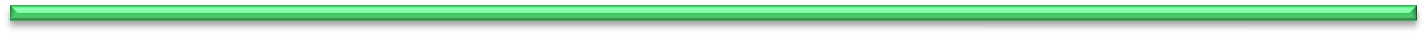 280
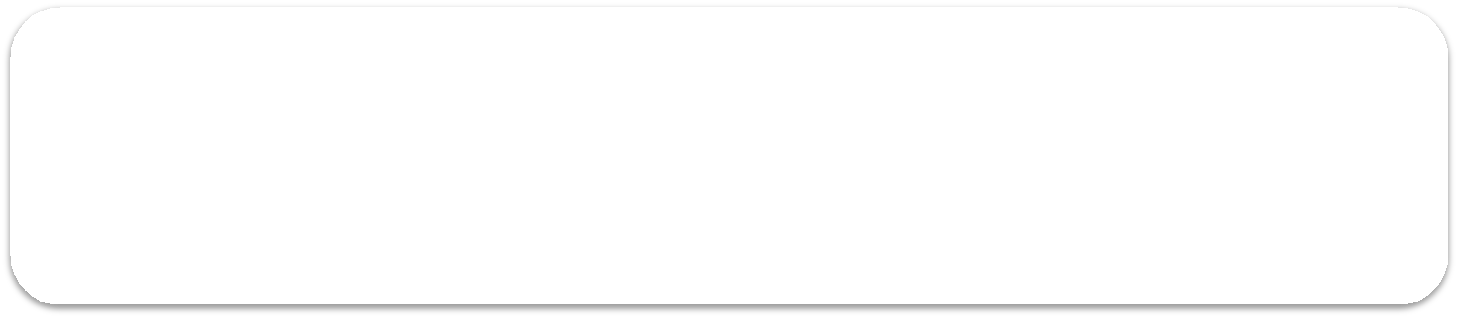 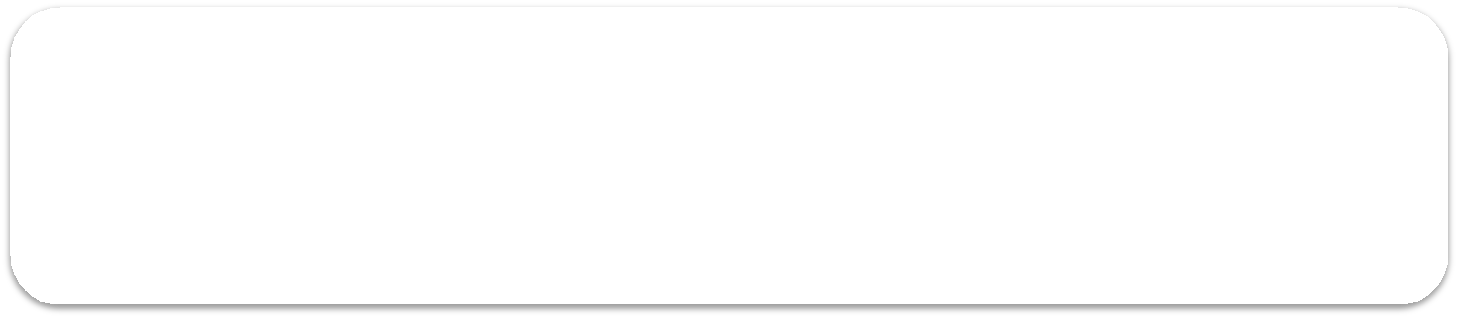 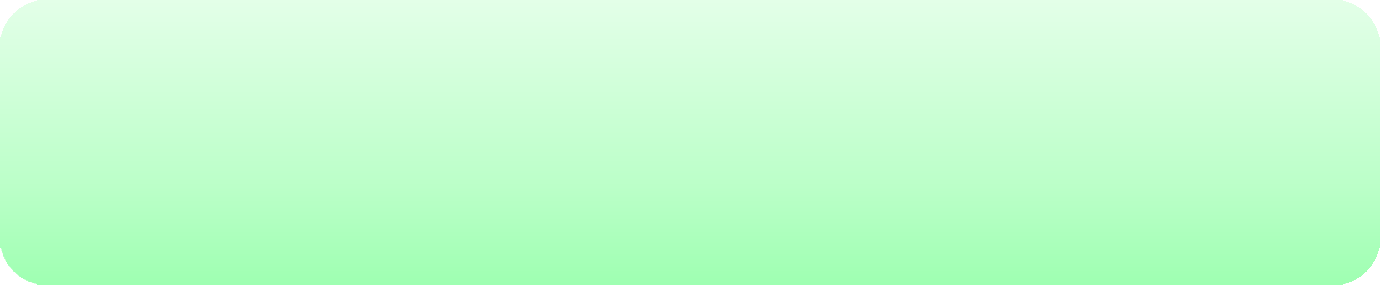 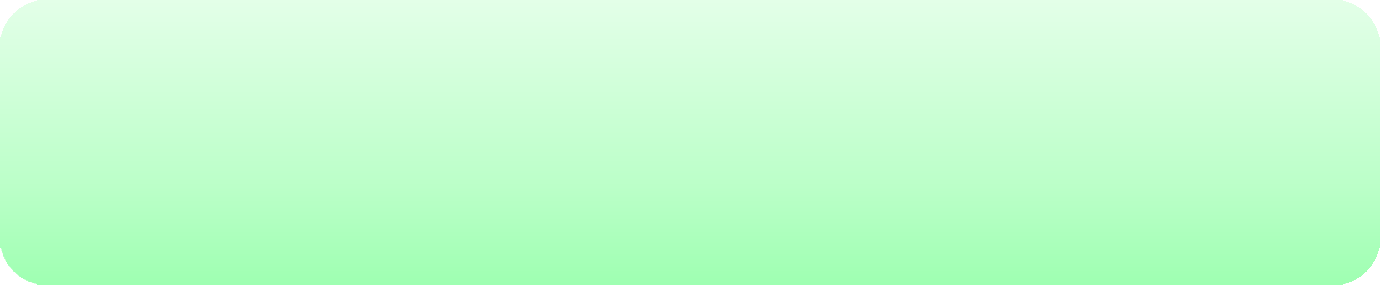 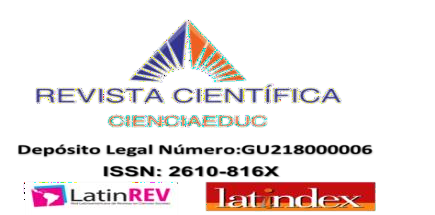 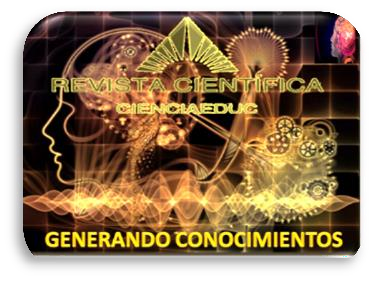 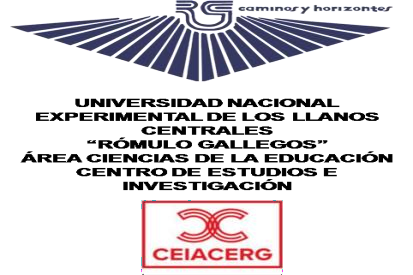 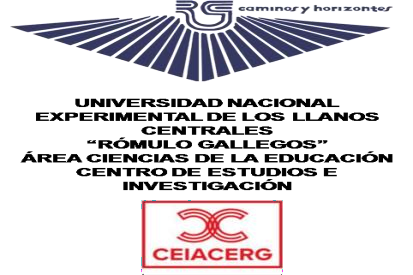 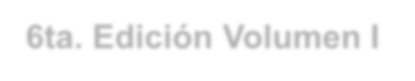 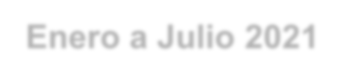 6ta. Edición Volumen I Enero a Julio 2021 Revista Semestral- Venezuela

CONSIDERACIONES METODOLÓGICAS

Desde la perspectiva epistémica no se planteó un paradigma que busca medir o cuantificar para saber cuántos estudiantes leen o escriben de manera correcta o no, sino desde un paradigma postpositivista un paradigma interpretativo naturalista bajo una fundamentación científico – filosófica netamente fenomenológico, un enfoque cualitativo y un método fenomenológico hermenéutico  haciendo  interpretación  profunda  de  las  vivencias  y  experiencias  de  los informantes tal cual lo relatan Van Manen (2003) y otros autores. En referencia a la perspectiva metódica el escenario, que motivó a la investigadora fue el Área de Ingeniería Agronómica de la Universidad Nacional Experimental Rómulo Gallegos (UNERG), en San Juan de los Morros. En cuanto a los informantes, la investigadora consideró un docente del área, a un egresado que volvió su mirada a la universidad y es contratado como docente y un estudiante regular del sexto semestre.
Las técnicas aplicadas a la investigación fueron, en relación a la obtención de la información fue la entrevista a profundidad donde la misma se trata de una conversación entre dos personas, cuya narración fue registrada por el investigador con el propósito de favorecer la producción de un discurso conversacional, continuo y con una cierta línea argumental, no ha de ser algo cerrado mi fragmentado, sino algo continuo y con argumentos más amplios y abarcantes (Gómez, 2007, p. 242). De lo señalado anteriormente por Gómez, es aquella postura adoptada por el investigador con el propósito de entablar una conversación entre él y su informante, permitiendo la producción de referencias vivenciales en cuanto al  fenómeno de investigación, que dan sustento y fuerza a la investigación. Durante este proceso la espontaneidad, lleva a que se dialogue libremente generando la información requerida por el investigador. En cuanto a la entrevista el investigador asumió que es importante dejar por sentado y para ello Piñero y Rivera (2013), expresan lo siguiente:
Al referirnos a la entrevista a profundidad estaremos en presencia de un espacio interactivo dialógico entre el investigador y un sujeto informante, en el que a través de una relación horizontal se logra la inmersión en los sentidos subjetivos que emergen del sujeto que habla desde un compromiso total con su expresión sobre el tema.
Para organizar la información, jerarquizarla y valorarla se procedió a su ubicación en matrices o cuadros epistémicos de tal manera de poder aplicar la técnica de la categorización, la cual hace referencia a un proceso cualitativo por lo que se ha realizado todo este proceso exhaustivo y detallado de
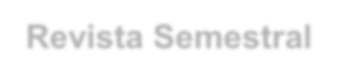 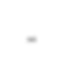 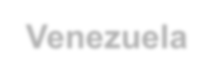 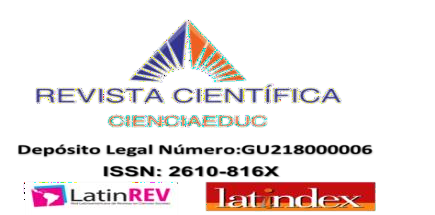 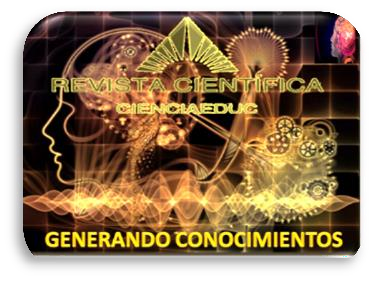 Volumen 4,  Número 1  Enero a Julio 2021
Revista Semestral. Venezuela
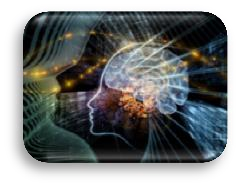 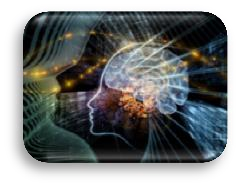 La Comunicación: Una Visión Axiológica en la Formación Universitaria del Ingeniero Agrónomo
Dra. Deanet Coromoto Abreu Lira
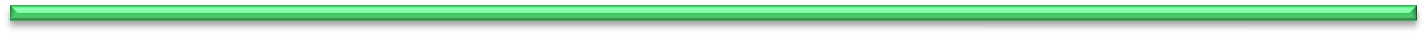 281
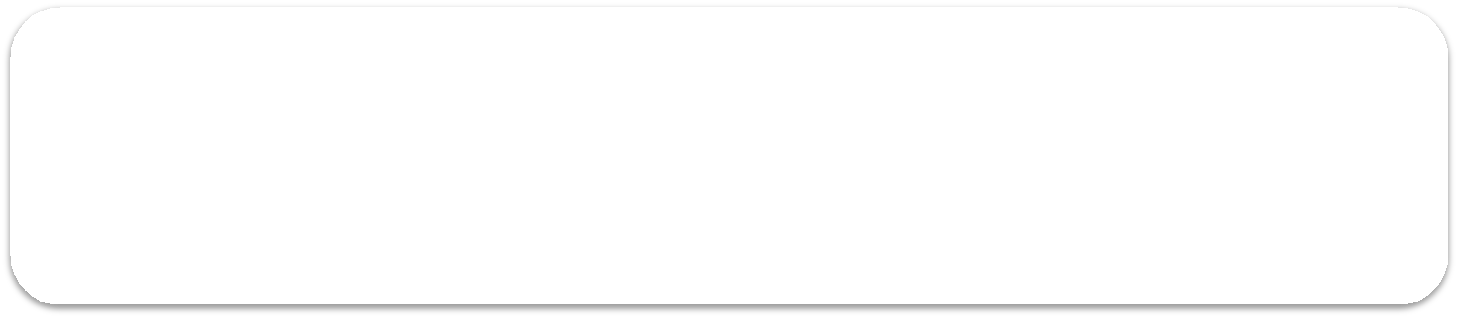 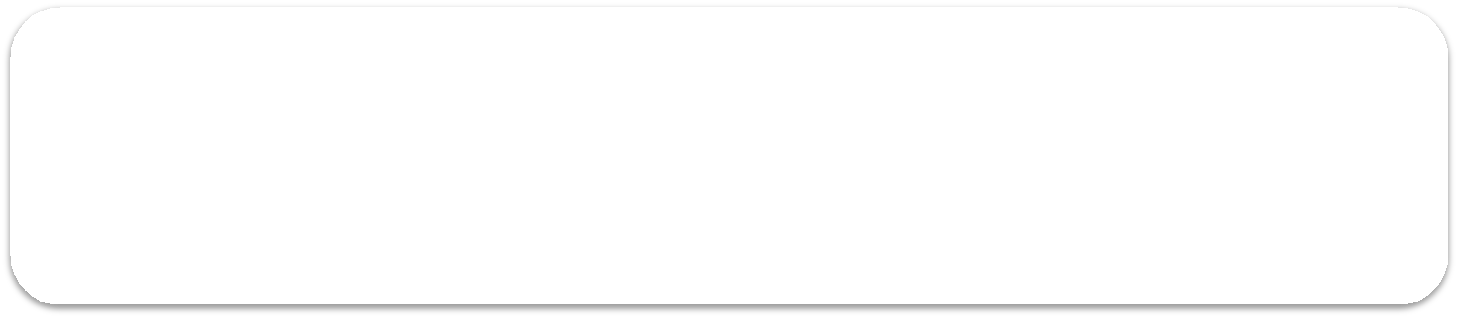 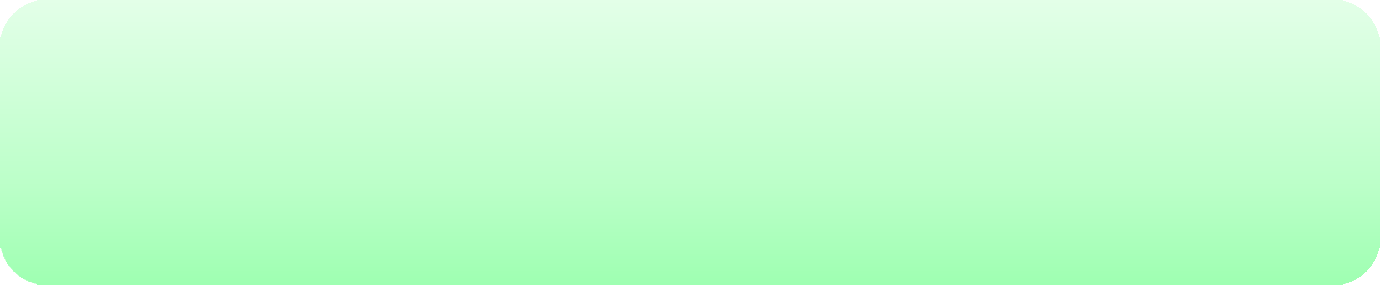 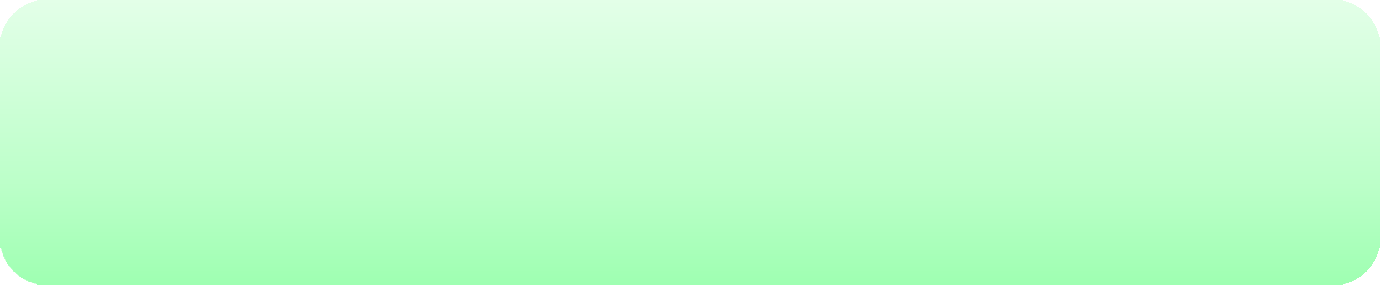 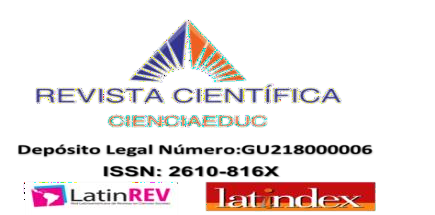 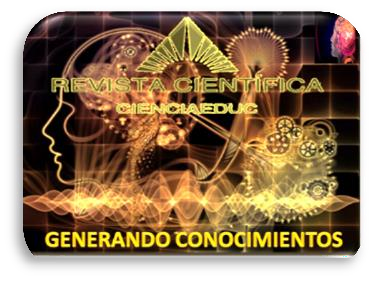 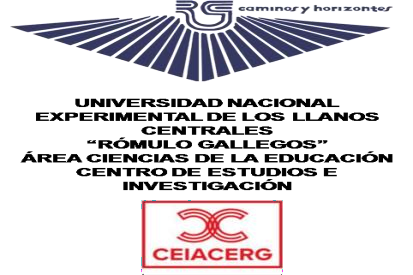 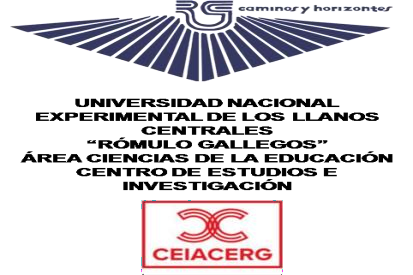 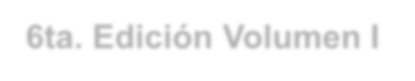 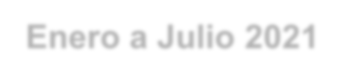 6ta. Edición Volumen I Enero a Julio 2021 Revista Semestral- Venezuela
análisis e interpretación de la información y se han definido suficientes conceptos con sus códigos respectivos se pasa a la siguiente etapa, que es la categorización (Teppa, 2012. 55). Para validar la información de los informantes se procedió a la categorización señalada por Teppa (2012) “las categorías se producen a través de los mismos procesos analíticos de hacer comparaciones, para resaltar las similitudes y diferencias que serán usadas para originar conceptos” por lo antes expuesto se validó la concepción obtenida de los informantes, con las teorías existentes. Las verdaderas categorías que conceptualizan nuestra realidad deben emerger del estudio de la información que se recoja, al hacer el proceso de “categorización”. No obstante, se podría partir de un grupo de categorías preestablecidas, con tal que se utilicen con mucha cautela y como algo provisional hasta que no se confirme, y no se deje uno llevar por la tendencia (cosa muy fácil y natural) de rotular la nueva realidad con viejos nombres.


INTERPRETACIÓN DE LOS HALLAZGOS

La valoración de los hallazgos es plasmada, con base en la intersubjetividad entre los sustentos teóricos, la información aportada por los informantes y el acto interpretativo creativo de la investigadora. En esta búsqueda de información el momento cuatro se presenta la recopilación de las experiencias y vivencias de cada uno de los informantes relacionado con fenómeno estudiado y recogido directamente en su ambiente habitual, es decir, de las experiencias vividas por los sujetos informantes, en el contexto del Área de Ingeniería Agronómica de la Universidad Nacional Experimental de los Llanos Centrales “Rómulo Gallegos”. La información fue obtenida por medio de la aplicación de la técnica de la entrevista, correspondiente a las entrevistas a profundidad. Una vez realizadas las entrevistas se procedió a transliterar las grabaciones; y, interpretando cada corpus de la misma para luego procesar la información en forma manual; a través de lecturas y relecturas sucesivas de los textos descriptivos, (Grabadas y ordenadas de modo sistemático).
Cada entrevista se vació en una matriz de cinco columnas. En la primera columna comenzando por la izquierda se colocaron los textos o corpus descriptivos de la entrevista. En la segunda columna se definieron los códigos o conceptos, es decir, palabras clave relacionadas al tema investigado. En la tercera columna se describieron las características que son algunas frases  u oraciones donde se expresó lo que quiere decir el informante acerca de lo que habló en la entrevista; la cuarta columna está referida a las categorías que emergieron de las entrevistas y en la quinta columna se detalló la interpretación que hace la investigadora sobre lo que señalaron los informantes. Los filtros epistémicos derivados de ese proceso.
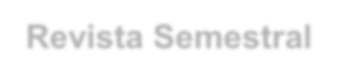 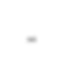 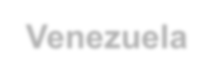 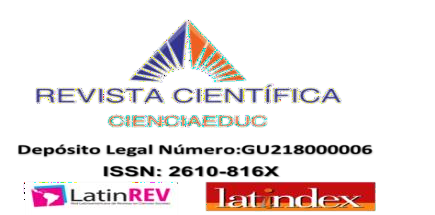 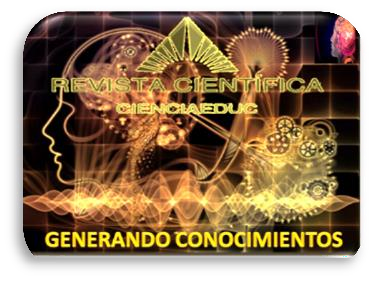 Volumen 4,  Número 1  Enero a Julio 2021
Revista Semestral. Venezuela
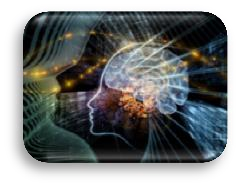 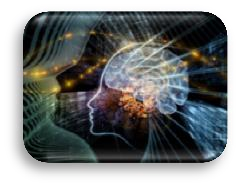 La Comunicación: Una Visión Axiológica en la Formación Universitaria del Ingeniero Agrónomo
Dra. Deanet Coromoto Abreu Lira
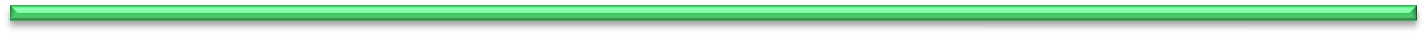 282
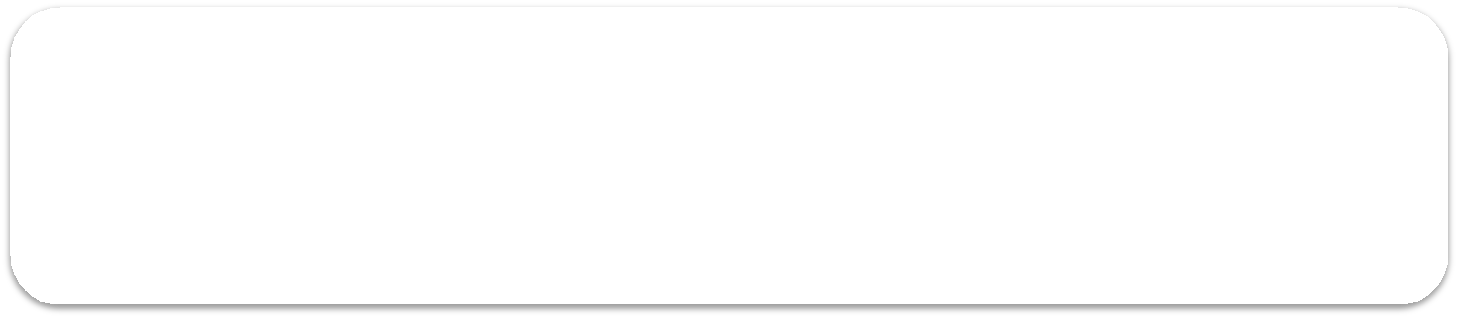 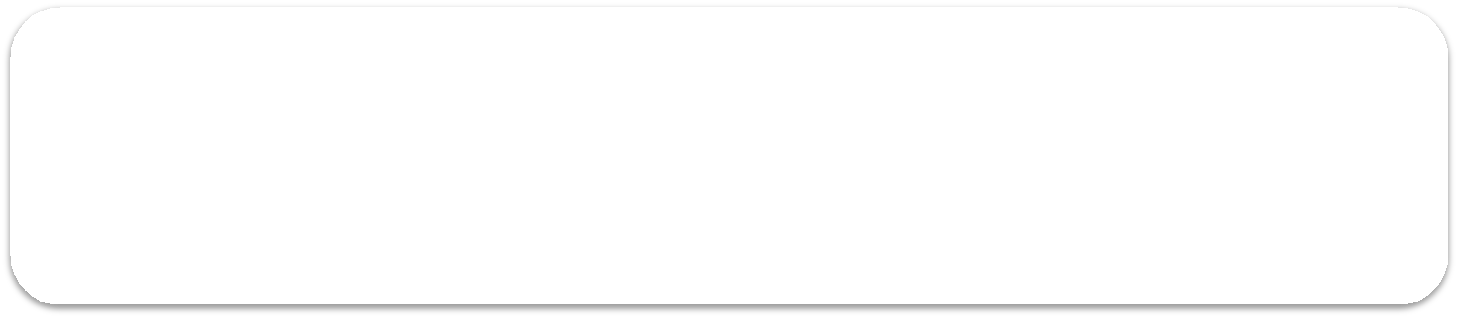 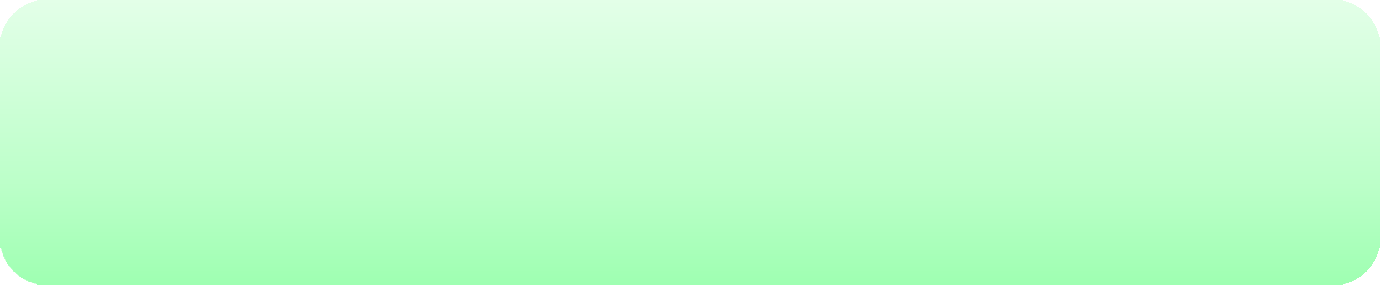 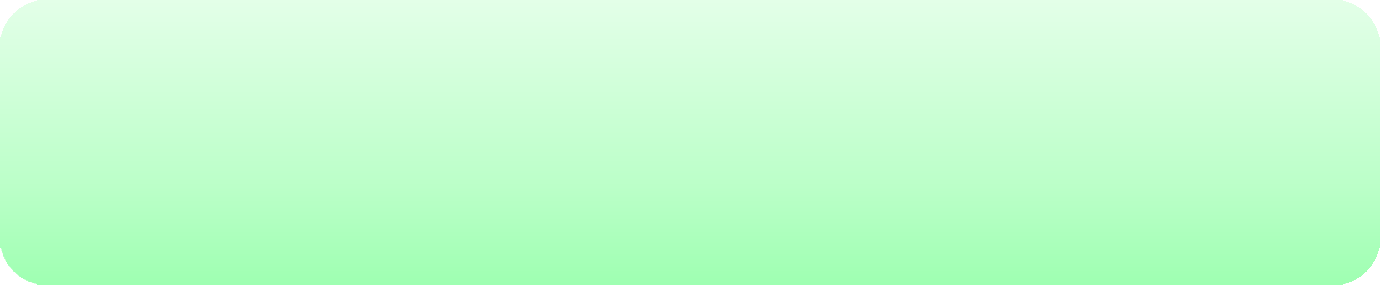 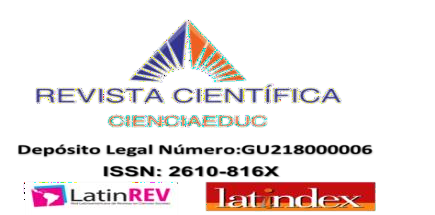 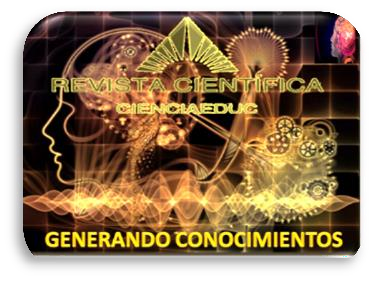 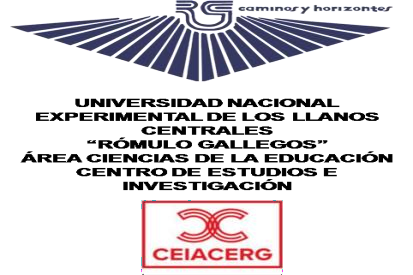 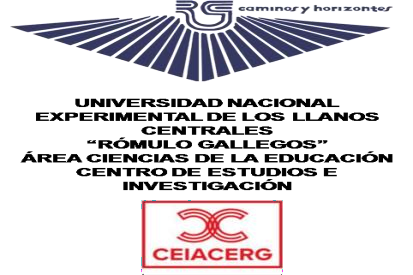 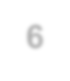 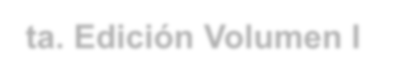 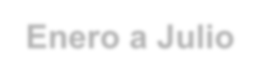 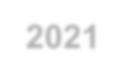 6ta. Edición Volumen I Enero a Julio 2021 Revista Semestral- Venezuela
Las categorías emergentes se sistematizaron en cuadros de la siguiente manera en la primera columna se reflejaron los sujetos informantes, en la segunda columna se visualizaron las categorías generales emergidas de cada sujeto informante, en la columna tres se presentaron las categorías intermedias consideradas así por la investigadora y en la cuarta y última columna se descubrieron las categorías finales desde su subjetividad como investigadora y participante del escenario, apoyada en Leal (2012).
Reconceptualización categorial: Categoría I Dimensión Axiológica de la Comunicación, desde la relevancia de la conceptualización emergente del lenguaje oral y escrito. En esta investigación, se conceptualizó esta categoría, como la esencia en el campo universitario, donde la disciplina científica de la comunicación humana y sus desórdenes, la fonoaudiología, comprende que la lectura y la escritura son las modalidades receptivas y expresivas del lenguaje escrito, esto desde una perspectiva interindividual que desde la perspectiva de formación de profesionales de la Ingeniería Agronómica puede y debe ser mejorado considerablemente. La segunda categoría teorizadora considerada fue la dimensión ontoepistémica de la comunicación oral y escrita como componente curricular, en esta teorización intelectual, es necesario declarar que la comunicación oral y escrita es esencialmente humana cuyo desarrollo del conocimiento ya ha venido siendo teorizado por autores del propio mundo de la comunicación, de los diferentes campos de las tecnologías de la información y la comunicación (TIC), no obstante esto, la formación del ingeniero agrónomo pasa por una discusión, y un debate permanente frente a una debilidad que se observa en la comprensión quizás inadecuada de creer que por ser ingeniero agrónomo o profesional de las ciencias del agro y del mar, no necesita recurrir a ambos tipos de lenguaje; tanto el oral como el escrito.
En relación a la categoría teorizadora. La comunicación como componente transdiciplinario en la formación universitaria Esta reconceptualización tiene el compromiso epistémico de considerar que la comunicación representa el lenguaje oral  y escrito, el cual  es un componente transdiciplinario en la formación universitaria por cuanto el conocimiento y la ciencia están a la orden de cómo expresarla y al mismo tiempo como se manifiestan a través del lenguaje. Reconceptualización  Categorial,  ya  que,  todas  las  categorías  fueron  reconceptualizadas quedando: Desarrollo de competencias y habilidades comunicacionales como profesionales de la Agronomía para la respuesta y soluciones oportunas. La histórica condición que vive el mundo contemporáneo, y muy específicamente los que viene atravesando Venezuela en las últimas décadas, marcado por complejos procesos de cambios, transformaciones o reajustes sociales, sobre todo en el plano económico, político, social, educativo, cultural, religioso, demandan reformas en las políticas educativas y reajustes de valores sociales importantes en los que se sustentan esas políticas de estado emanadas del mismo Estado.
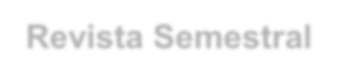 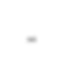 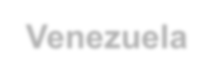 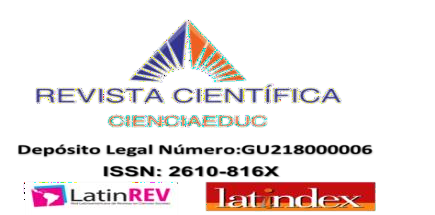 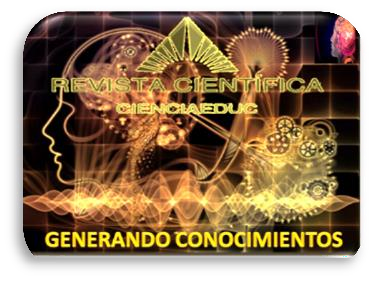 Volumen 4,  Número 1  Enero a Julio 2021
Revista Semestral. Venezuela
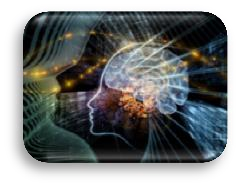 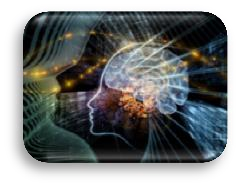 La Comunicación: Una Visión Axiológica en la Formación Universitaria del Ingeniero Agrónomo
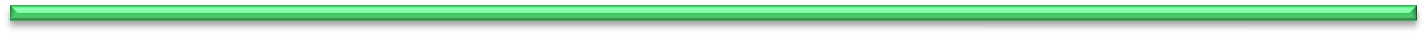 Dra. Deanet Coromoto Abreu Lira
283
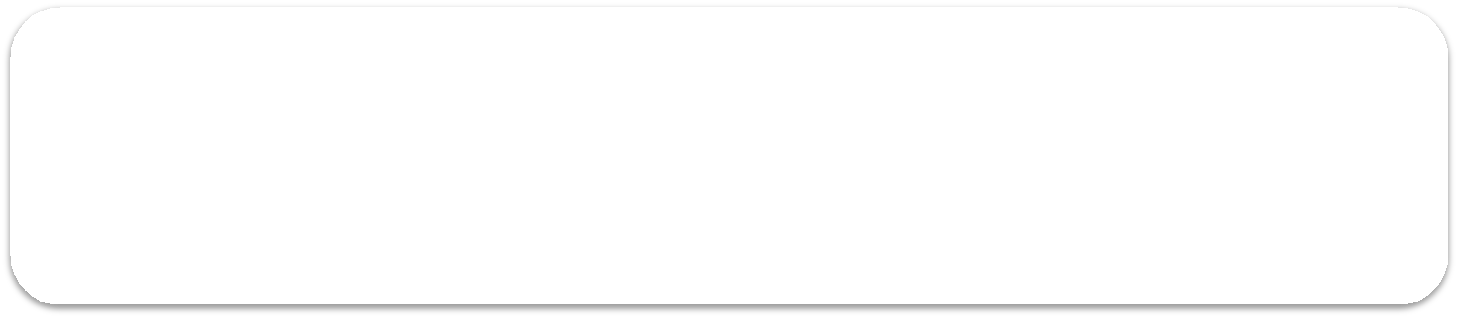 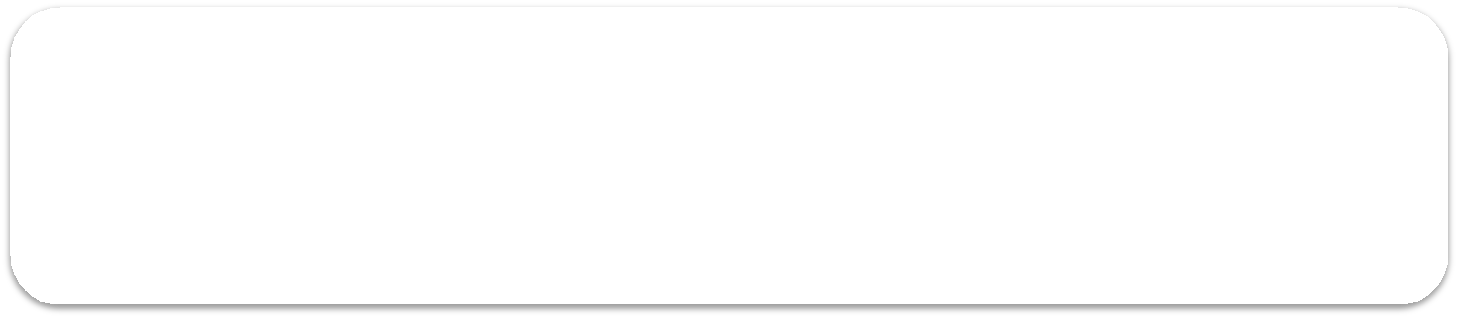 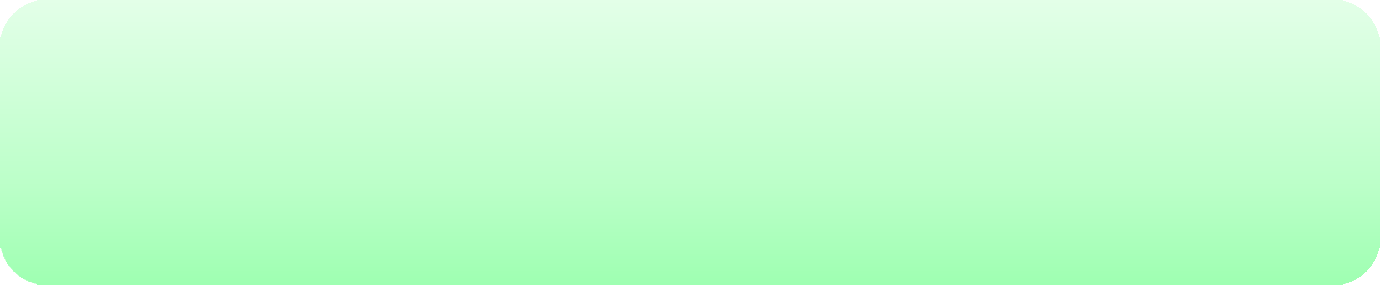 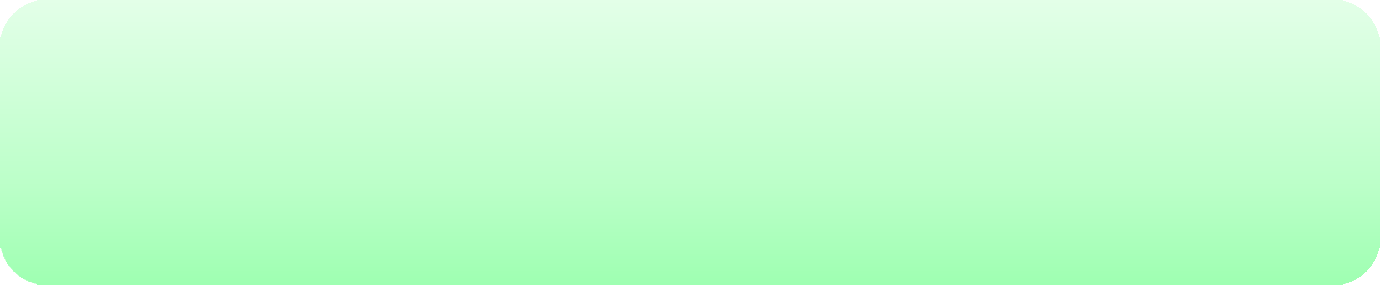 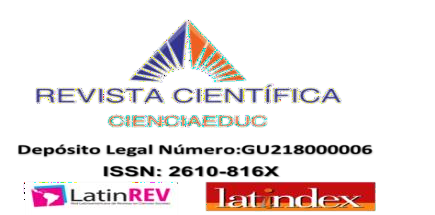 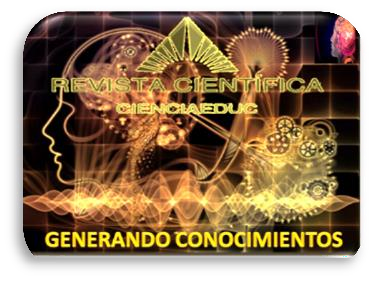 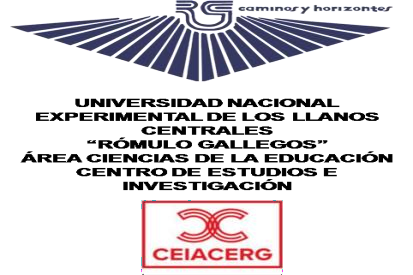 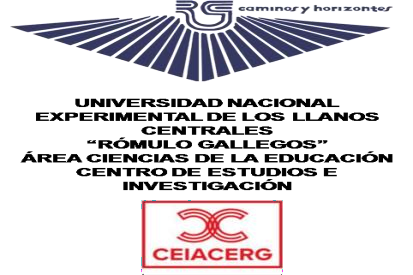 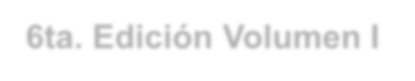 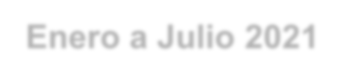 6ta. Edición Volumen I Enero a Julio 2021 Revista Semestral- Venezuela

A MODO DE REFLEXIONES

Desde mi experiencia como investigadora, esta producción se convierte en un aporte académico que debe ser visto más allá de la utilidad y proyección social que ofrece la triada epistémica que vincula las ciencias del agro y del mar, la formación universitaria y la axiología de la comunicación, por lo tanto no ofrece un conocimiento acabado, sino una invitación a futuros investigadores a continuar transitando hacia los senderos del conocimiento para optimizar la calidad del egresado como profesional de la ingeniería agronómica más contextualizando con las exigencias de una sociedad que demanda cada vez más, soluciones concretas, rápidas y efectivas a los múltiples problemas que continuamente se presentan.
A modo de sugerencia considero que, desde esta perspectiva, a la universidad venezolana le es urgente promover encuentros para la reflexión acerca de su papel en la generación de conocimientos, puesto que es a ellas a quienes les corresponde esa reservada función, especialmente en la Universidad Nacional Experimental de los Llanos Centrales “Rómulo Gallegos”. En otras palabras, las instituciones universitarias venezolanas deben estar abiertas a estos nuevos cambios en procura de una mejor y masiva formación, socialización de generación de conocimientos, incorporando en las mallas curriculares de las diversas carreras académicas o de formación profesional competencias de índole comunicacional oral y escrito.
En la formación académica del profesional universitario, se hace necesario desarrollar elementos o estrategias de aprendizajes que incluyan la implementación, así como el buen uso académico– profesional de las tecnologías de la comunicación e información, inclusive el internet, redes sociales, whatsapp, entre otras, en función de las nuevas dimensiones que se atribuyen a los procesos de aprendizajes, mediados por esas tecnologías, que van más allá de propiciar la interacción y el trabajo cooperativo como componente transdisciplinario en la formación universitaria.
La autora considera que todo docente universitario que puedan revisar la tesis titulada: La Comunicación una visión axiológica en la formación universitaria del Ingeniero Agrónomo, estarán en contacto con una nueva mirada de dicho fenómeno de la educación, lo cual les podrá proporcionar  un  discurso  integrador,  relacionando  saberes  y  experiencias;  incorporando conceptos afines con la vida, el medio ambiente, la sociedad, la trascendencia, lo intercultural, lo emocional, la corporeidad; así como utilizar un lenguaje que invite a la reflexión, estimulando el autoaprendizaje, además de orientar, facilitar lo colaborativo, la libre expresión, crear y facilitar el reconocimiento y el respeto de la comunicación y el lenguaje tanto oral y escrito.
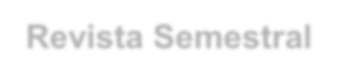 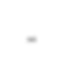 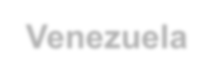 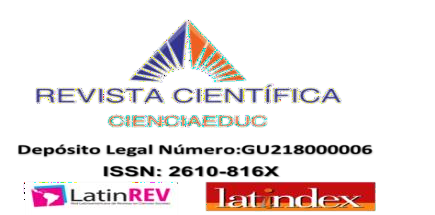 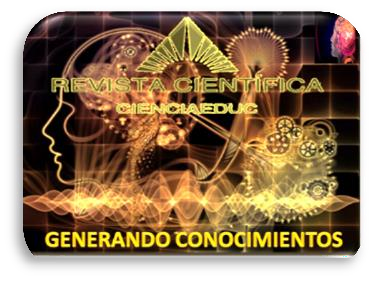 Volumen 4,  Número 1  Enero a Julio 2021
Revista Semestral. Venezuela
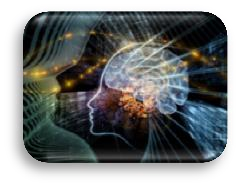 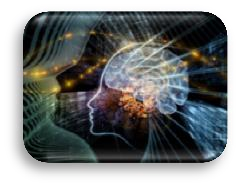 La Comunicación: Una Visión Axiológica en la Formación Universitaria del Ingeniero Agrónomo
Dra. Deanet Coromoto Abreu Lira
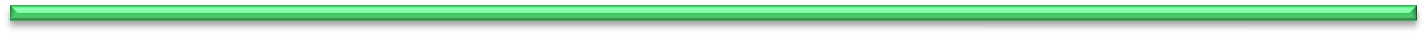 284
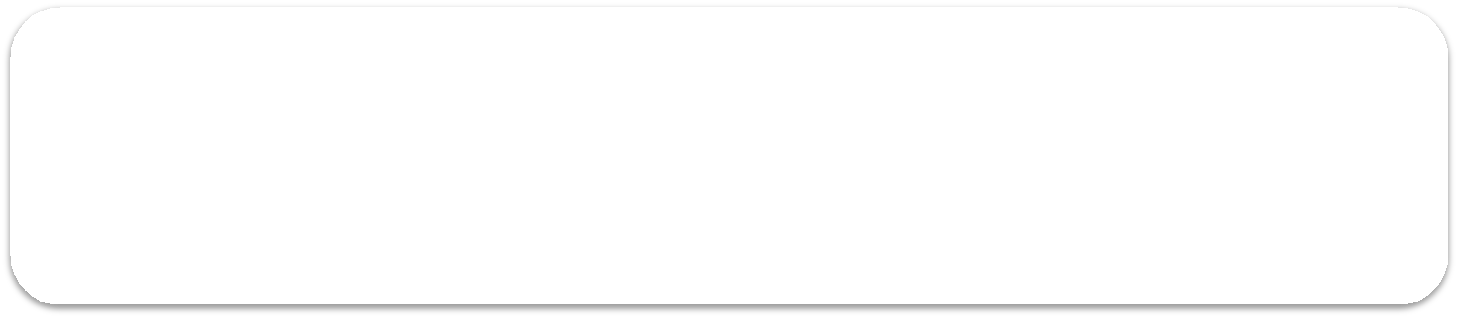 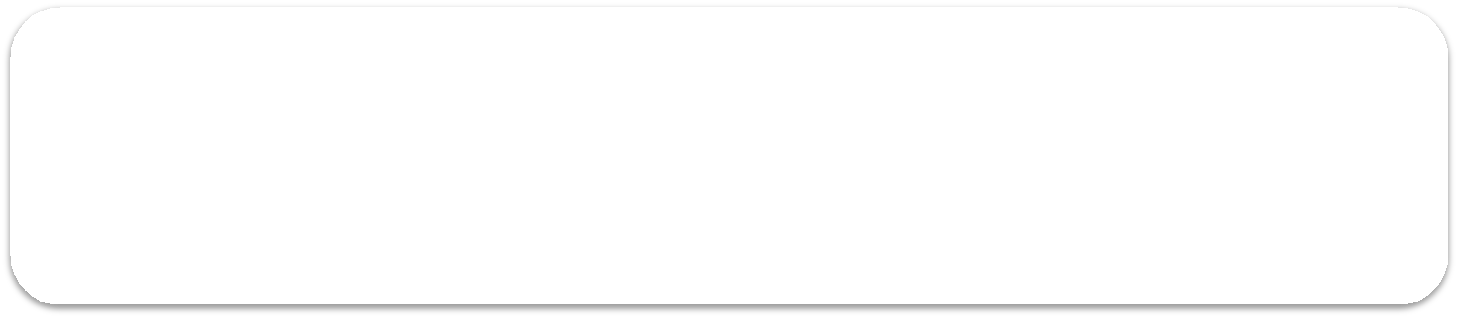 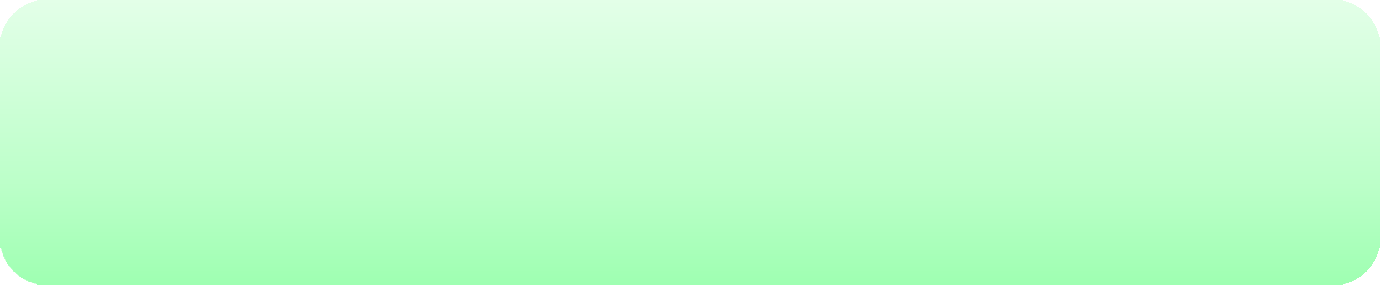 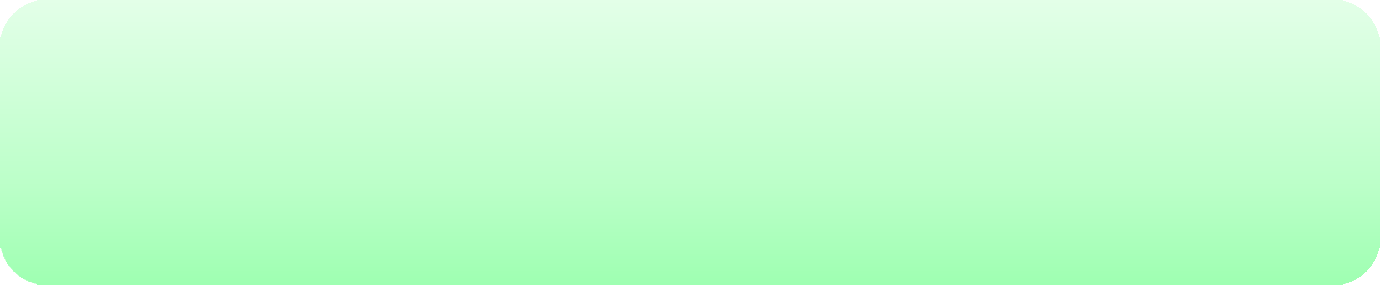 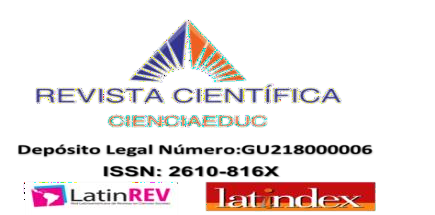 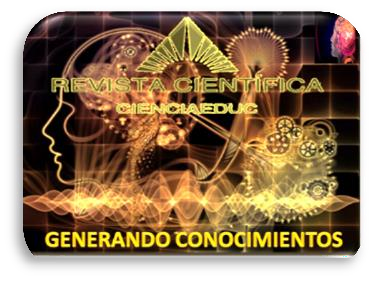 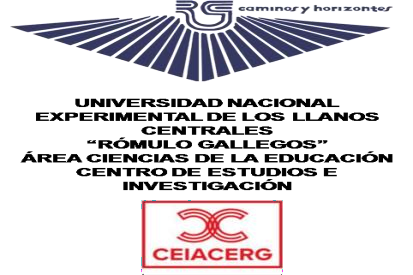 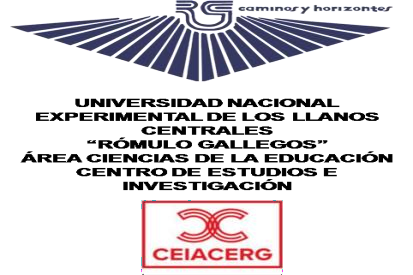 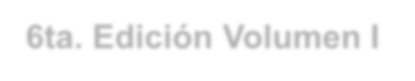 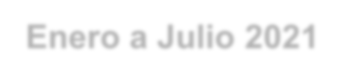 6ta. Edición Volumen I Enero a Julio 2021 Revista Semestral- Venezuela

En la formación profesional del ser humano, se necesita que se desarrollen aspectos como la participación, la reflexividad y su espíritu colaborativo, expresados desde su creatividad. Se necesita,  igualmente  que  comparta,  dialogue,  trabaje  en  equipo,  exprese  sus  opiniones divergentes y mantenga una participación activa, intercambiando información, implicado y comprometido, con todo su ser, sus compañeros y el docente propiciaría un clima de aprendizaje de intercambio, confianza, bienestar y satisfacción; un ambiente respetuoso, interactivo y con buen nivel de discusión. De tal manera que los motive a la flexibilidad en el desarrollo de contenidos y su distribución, materiales, recursos, espacio y elementos emergentes, lo que les permitiría realizar acciones fuera del aula o la proyección fuera del ámbito académico.
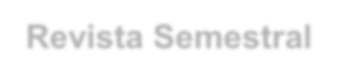 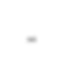 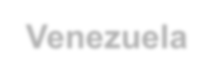 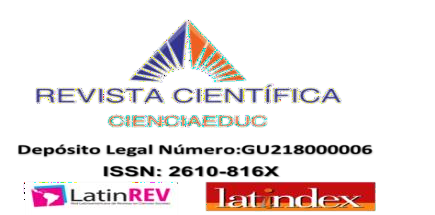 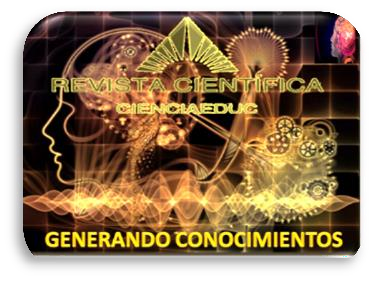 Volumen 4,  Número 1  Enero a Julio 2021
Revista Semestral. Venezuela
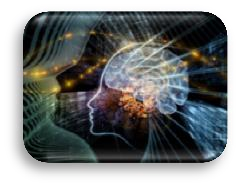 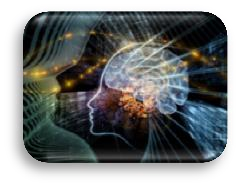 La Comunicación: Una Visión Axiológica en la Formación Universitaria del Ingeniero Agrónomo
Dra. Deanet Coromoto Abreu Lira
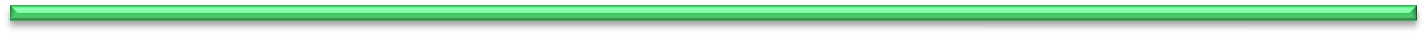 285
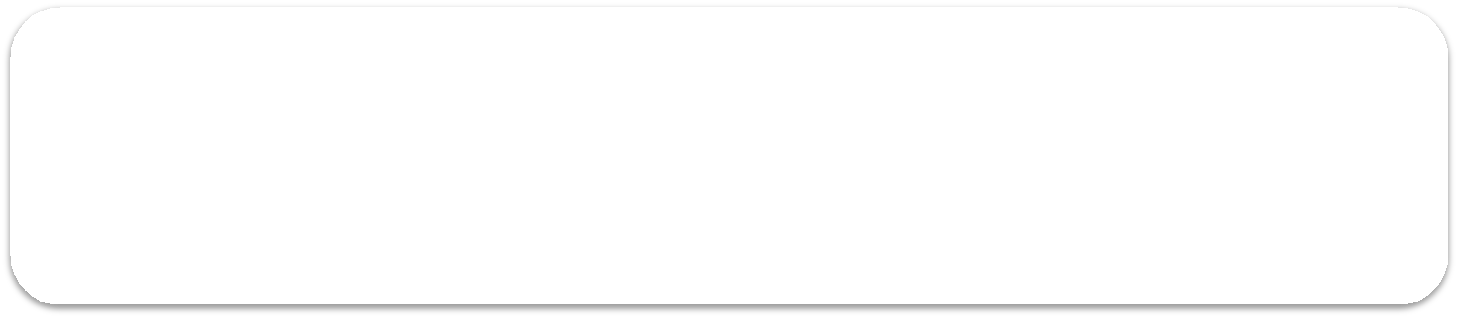 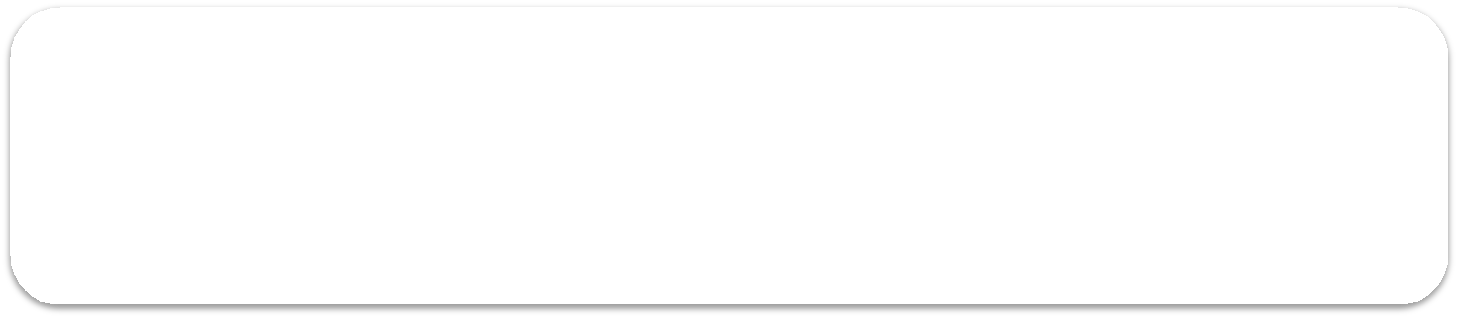 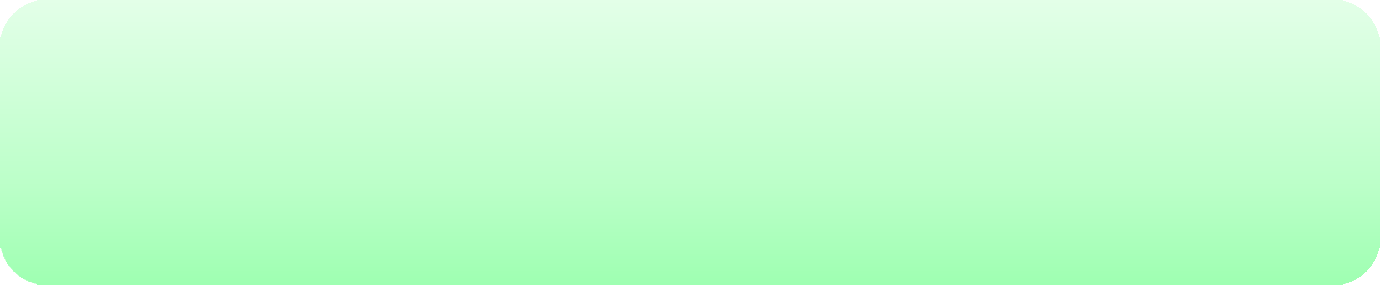 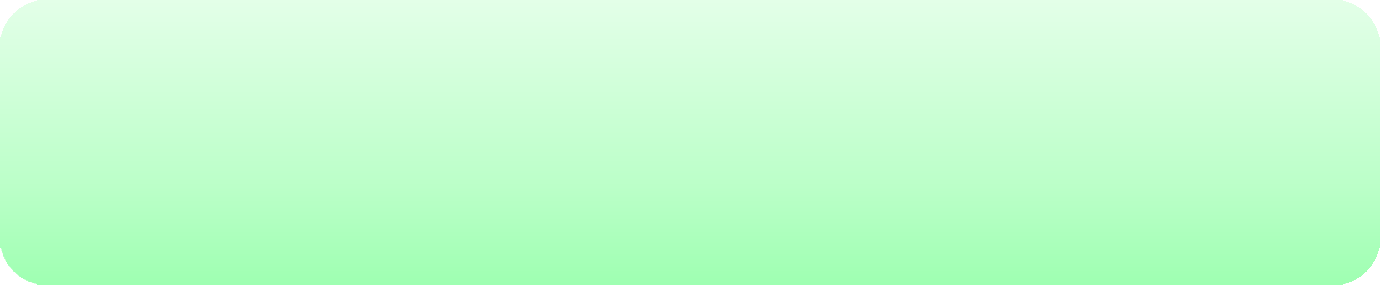 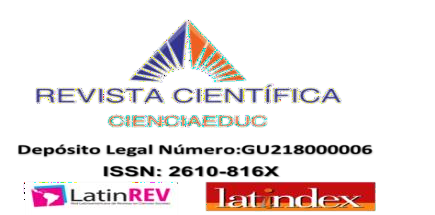 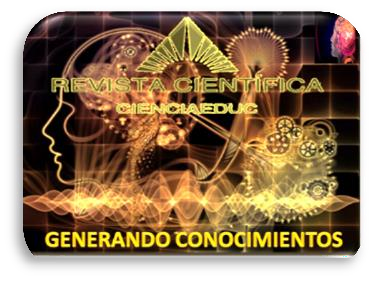 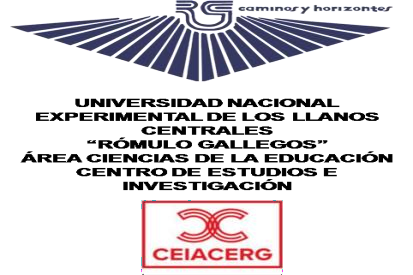 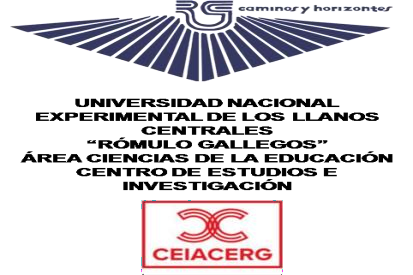 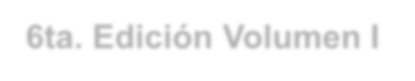 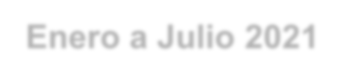 6ta. Edición Volumen I Enero a Julio 2021 Revista Semestral- Venezuela

REFERENCIAS

Farfán y López (2006). Los paradigmas de investigación en ciencias sociales. Islas 125.
Filosófica. Editorial Sígueme. España
Gómez, M. (2007). Introducción a la metodología de la investigación científica. Córdoba, Argentina, Editorial Brujas
Leal, J. (2009). La autonomía del sujeto investigador y la metodología de la investigación.
Valencia, Venezuela
Piñero, M., y Rivera, M. (2013.) La Investigación cualitativa: orientaciones procedimentales.
Barquisimeto: UPEL-IPB
Teppa, S (2012). Análisis de la Información Cualitativa y Construcción de Teorías. Ediciones GEMA, C. A. Barquisimeto. Venezuela
Unesco. (1999). Declaración mundial sobre educación superior en el siglo XXI: visión y acción.
Documento en línea. Disponible: http://www.andes.org.r/unesco.htm
Van Manen, M (2003). Investigación educativa y experiencia vivida. Ediciones. Colección Idea Universitaria-Educación, Barcelona España. Ideas Book, SA.
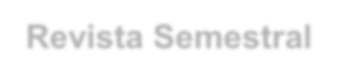 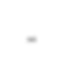 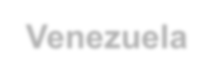 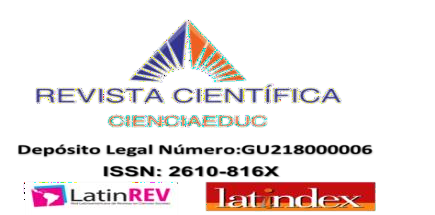 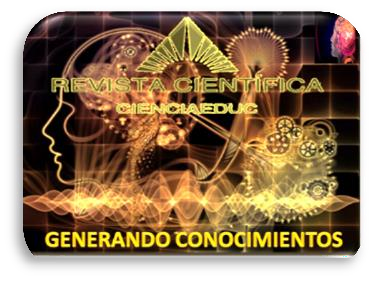 Volumen 4,  Número 1  Enero a Julio 2021
Revista Semestral. Venezuela
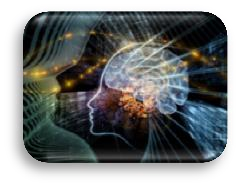 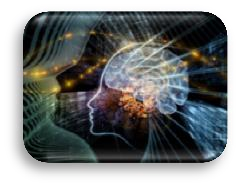 La Comunicación: Una Visión Axiológica en la Formación Universitaria del Ingeniero Agrónomo
Dra. Deanet Coromoto Abreu Lira
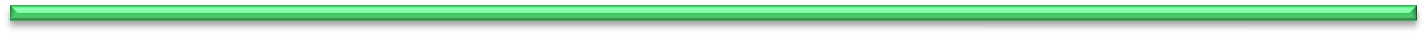 286
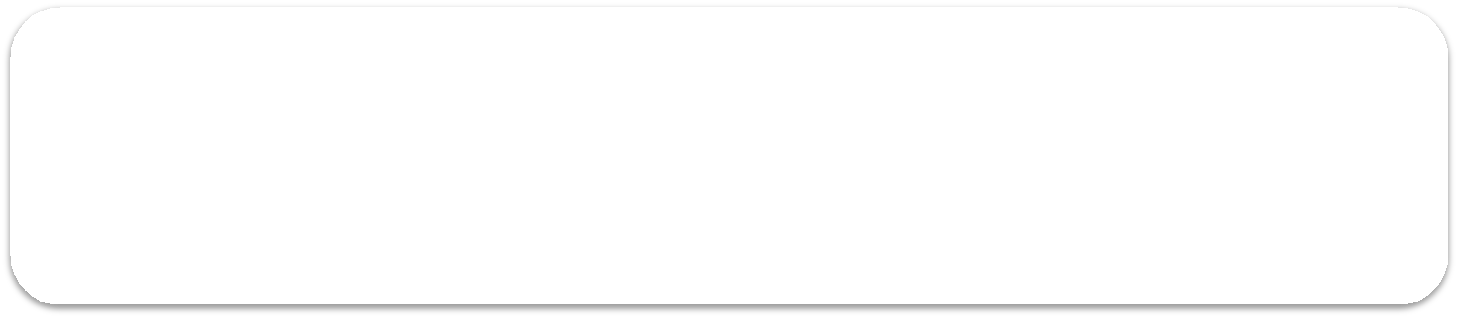 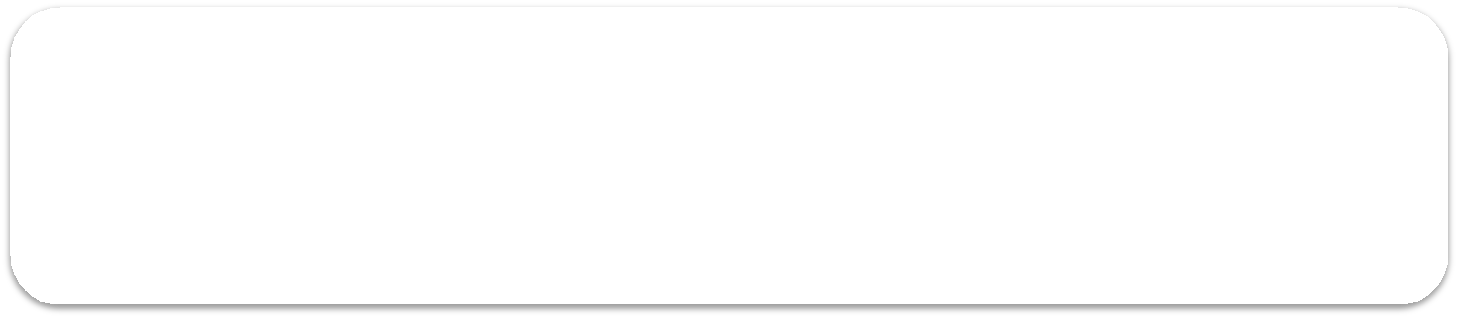 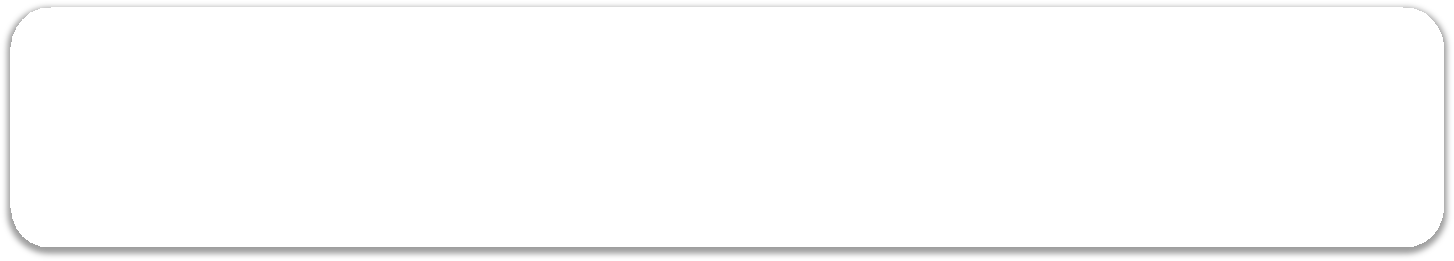 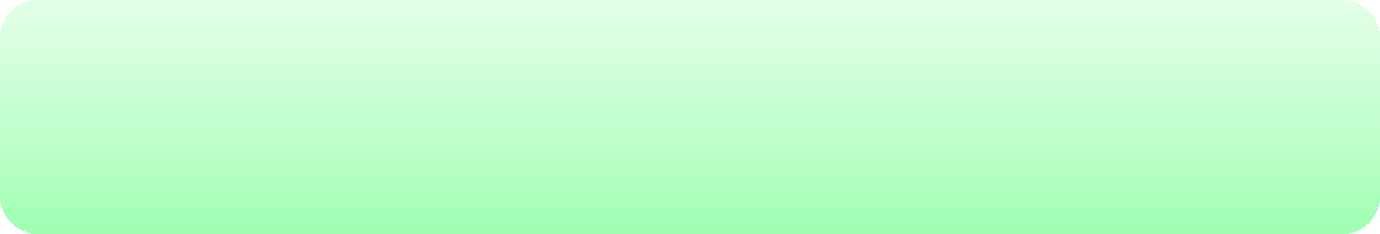 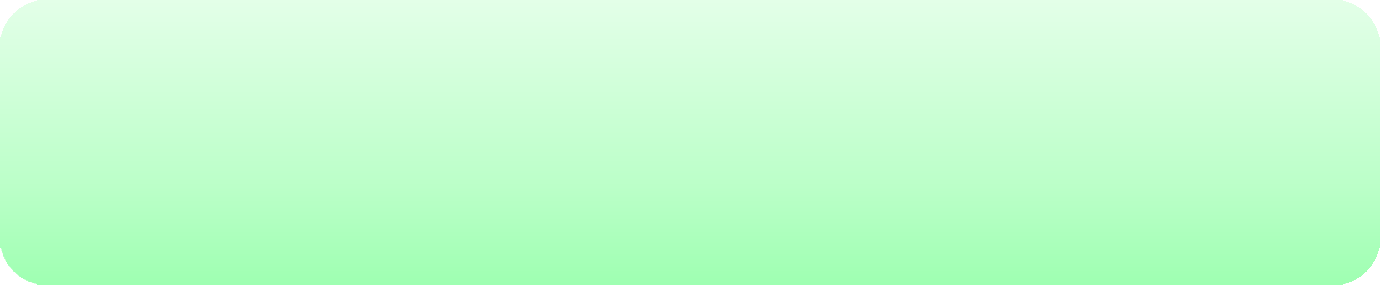 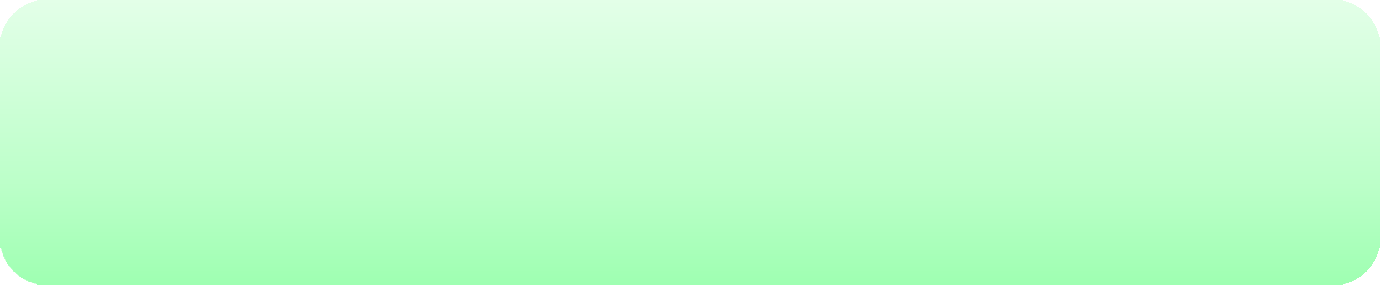 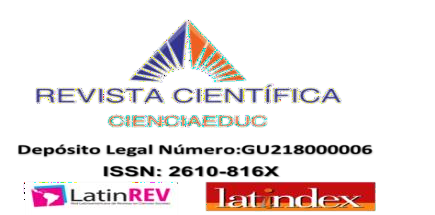 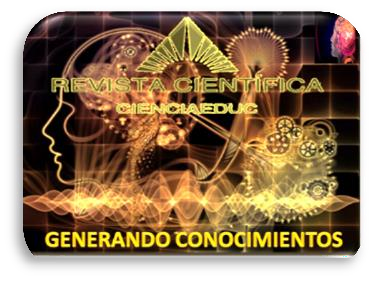 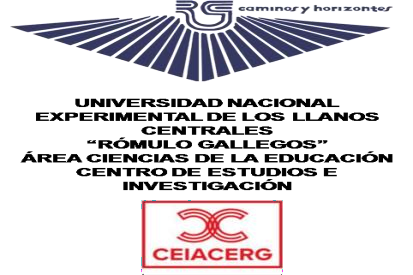 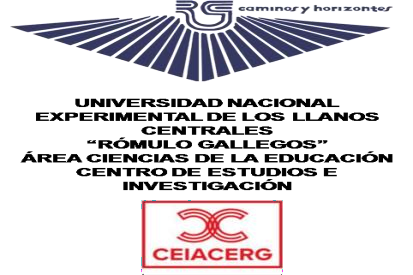 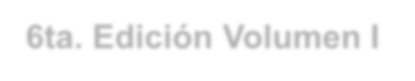 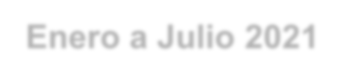 6ta. Edición Volumen I Enero a Julio 2021
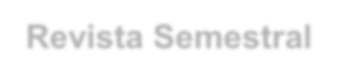 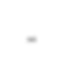 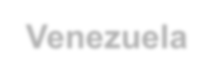 Revista Semestral- Venezuela
Para citar este artículo
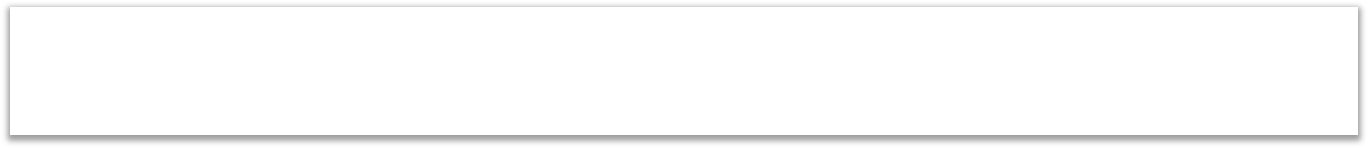 Dra. Rafaela Chacín Suárez
Universidad Nacional Experimental de los Llanos Centrales Rómulo Gallegos (UNERG)- Venezuela)
Correo Electrónico: rafaelachacinsuarez9858@gmail.com
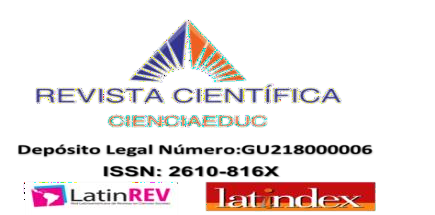 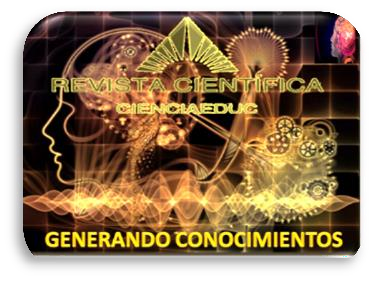 Como citar este artículo: Rafaela Chacín Suárez (2021), “Aprendizaje de la Lectura y Escritura: Concepciones Teóricas que Subyacen en la  Práctica Pedagógica de los Docentes” I (1-10)
Recibido: Noviembre 2020
Revisado: Noviembre	2020
Aceptado: Enero 2021
Volumen 4,  Número 1  Enero a Julio 2021
Revista Semestral. Venezuela
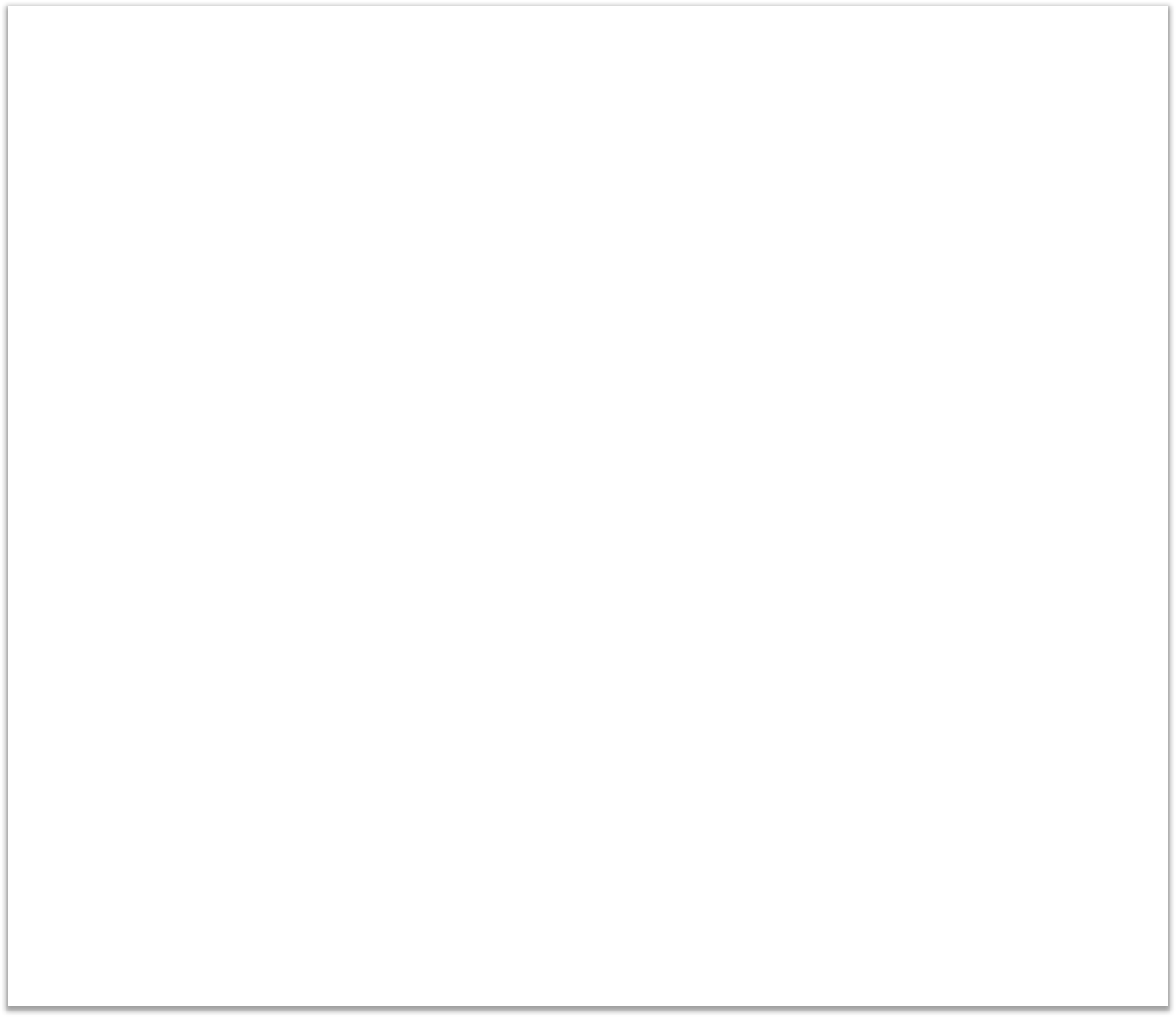 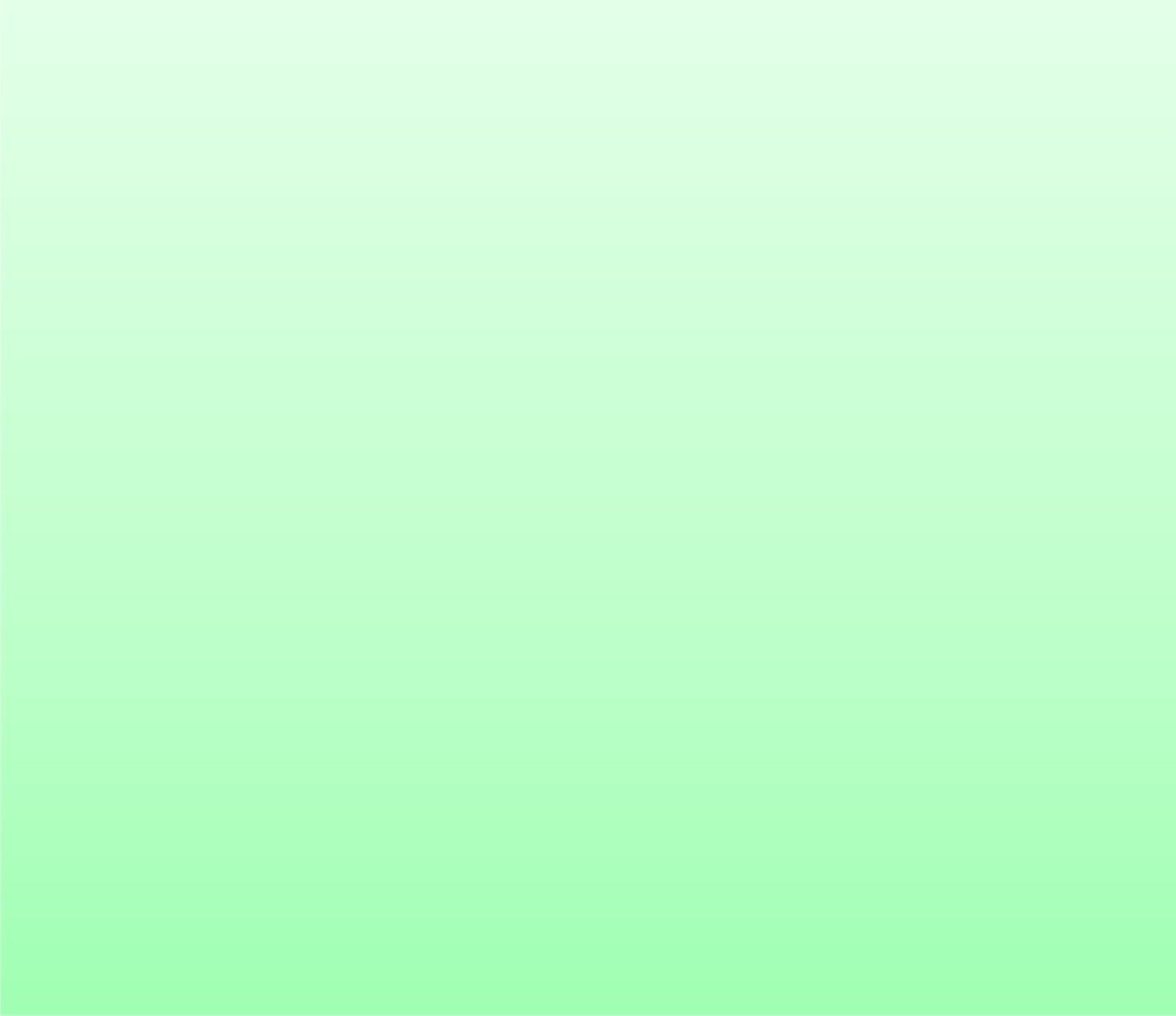 Aprendizaje de la Lectura y Escritura: Concepciones Teóricas que Subyacen en la  Práctica Pedagógica de los Docentes

RESUMEN

El propósito fundamental de esta investigación estuvo dirigido a develar las concepciones teóricas que, sobre el aprendizaje de la lectura y escritura, subyacen en la práctica pedagógica de los docentes de tercer grado de la Escuela Josefa Molina de Duque, en San Juan de los Morros, estado Guárico. Se realizó  bajo  los  postulados  del  paradigma  Postpositivista  y  enfoque  cualitativo,  perspectiva fenomenológica y método etnográfico. Los informantes clave fueron (3) docentes que laboran en la institución referida. Las técnicas empleadas fueron la entrevista y la observación participante. La información se procesó a través de la categorización, estructuración, triangulación y contrastación. Los hallazgos producto de las entrevistas, evidencian que los docentes de la institución educativa donde se realizó el estudio, se reconocen  en el discurso constructivista y tienden a estar de acuerdo con él, incluso explican sus ideas utilizando conceptos vinculados a éste, pero, al contrastar con los resultados o hallazgos producto de las observaciones en el aula, se encontró que siguen utilizando estrategias y/o acciones pedagógicas ancladas en los postulados de la teoría conductista, tales como: la repetición, memorización y la copia. Ante estos hallazgos, se concluye que, en la práctica pedagógica de los docentes, se encuentra implícita una concepción tradicional conductista, la cual considera que el aprendizaje es un proceso de asociación, una simple relación estímulo respuesta.

Descriptores: Lectura, Escritura, Práctica Pedagógica.

Reseña Biográfica: Profesora Ordinaria, Asociada del Área Cs Económicas y sociales de la Universidad Rómulo Gallegos. Magister en Educación, mención Investigación Educativa. Magister en Gerencia, mención Sistemas Educativos. Doctora en Ciencias de la Educación. Postdoctora en Ciencias de la Educación. Curso Formación de Tutores UNERG. Abogada. Se desempeñó como Coordinadora la Maestría en Educación, mención Investigación Educativa.
287
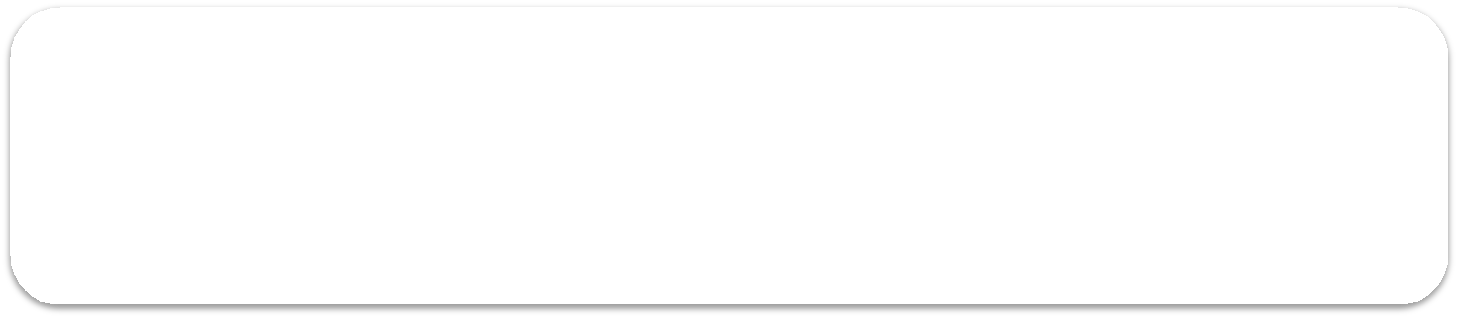 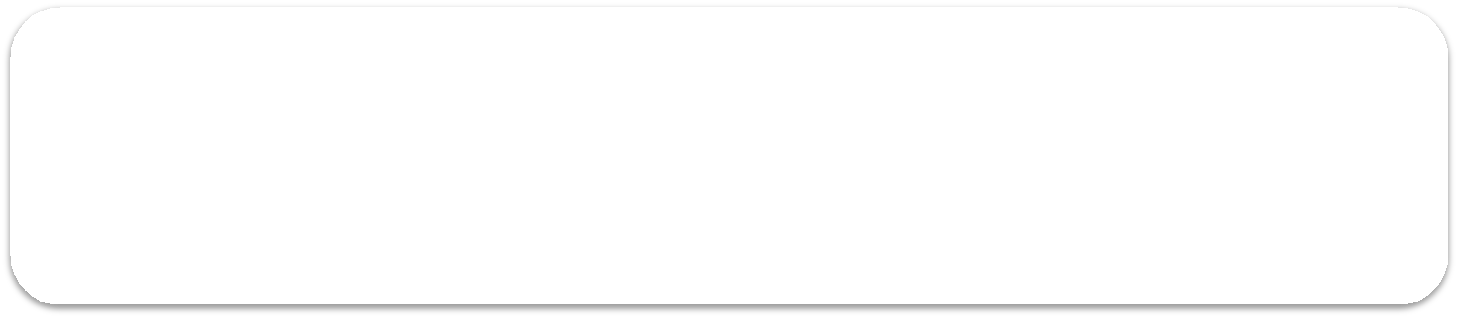 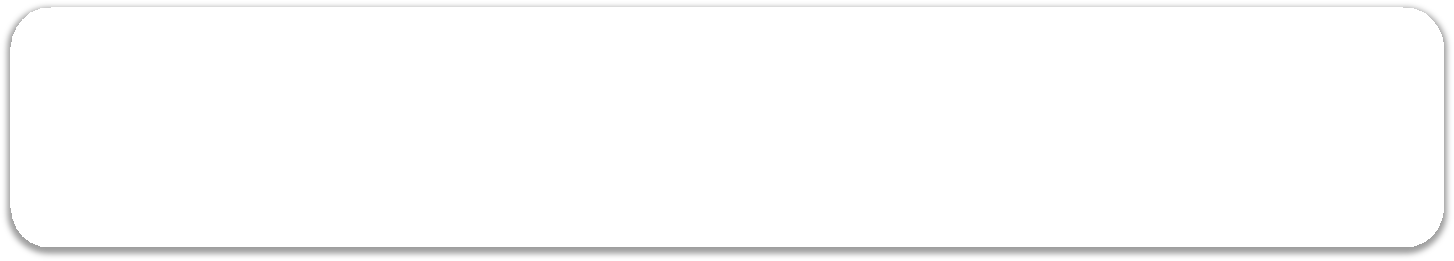 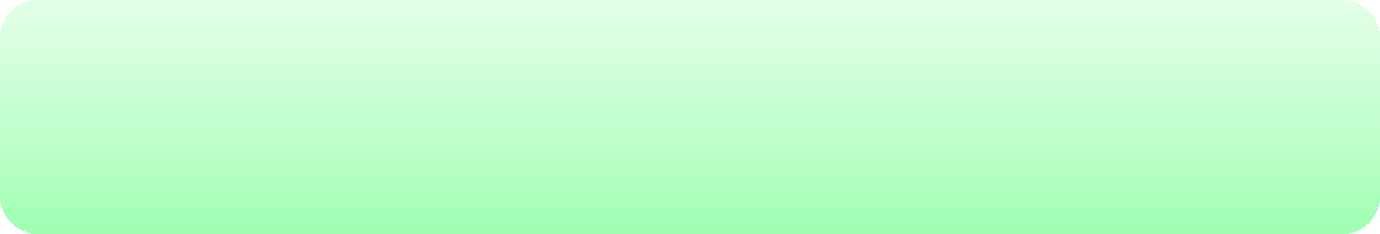 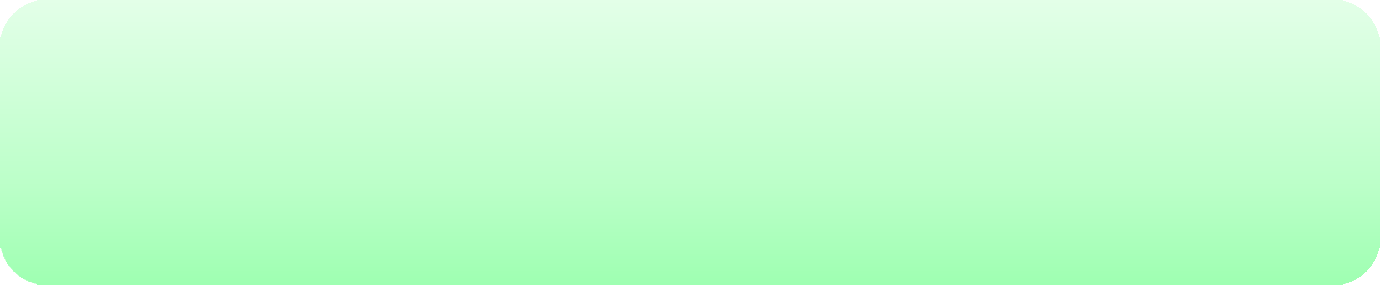 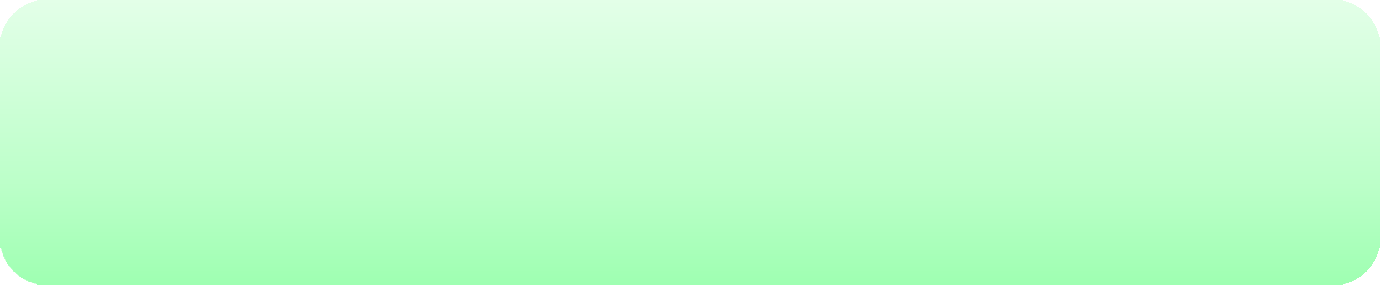 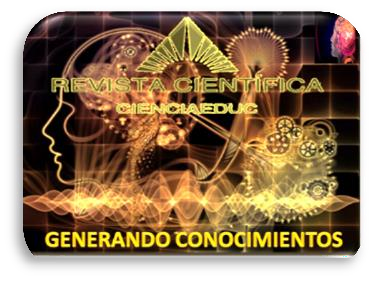 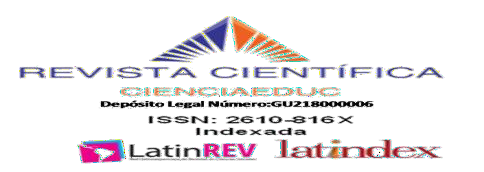 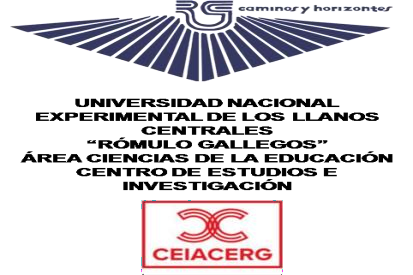 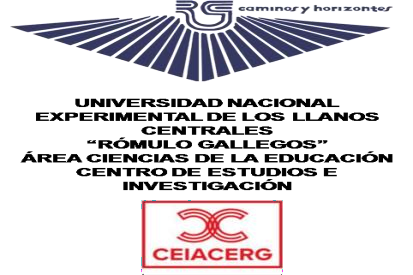 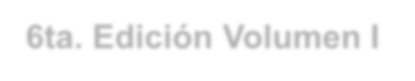 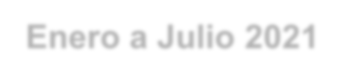 6ta. Edición Volumen I Enero a Julio 2021
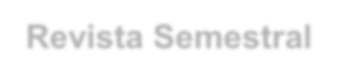 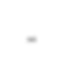 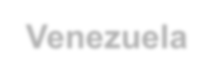 Revista Semestral- Venezuela
Para citar este artículo
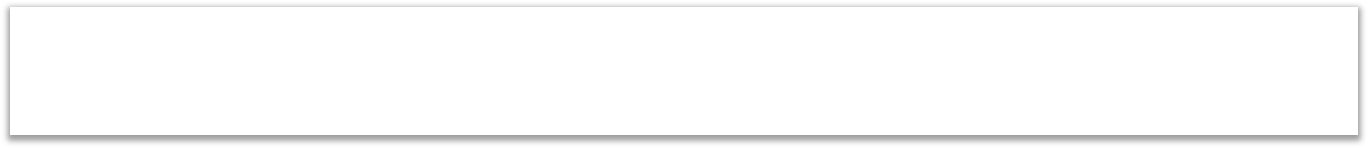 Dra. Rafaela Chacín Suárez
Rómulo Gallegos National Experimental University of the Central Plains (UNERG) - Venezuela)
Email: rafaelachacinsuarez9858@gmail.com
How to cite this article: Rafaela Chacín Suárez (2021), “Learning to Read and Write: Theoretical Conceptions Underlying the Pedagogical Practice of Teachers” I (1-10)
Received: November 2020
Revised: November 2020
Accepted: January 2021

Learning to Read and Write: Theoretical Conceptions Underlying the Pedagogical Practice of Teachers

ABSTRACT
The fundamental purpose of this research was aimed at unveiling the theoretical conceptions that, on the learning of reading and writing, underlie the pedagogical practice of third grade teachers at the Josefa Molina de Duque School, in San Juan de los Morros, Guárico state. It was carried out under the postulates of the Postpositivist paradigm and qualitative approach, phenomenological perspective and ethnographic method. The key informants were (3) teachers who work in the referred institution. The techniques used were the interview and participant observation. The information was processed through categorization, structuring, triangulation and contrast. The findings, product of the interviews, show that the teachers of the educational institution where the study was carried out, recognize themselves in the constructivist discourse and tend to agree with it, even explain their ideas using concepts related to it, but, when contrasting With the results or findings product of the observations in the classroom, it was found that they continue to use pedagogical strategies and / or actions anchored in the postulates of the behaviorist theory, such as: repetition, memorization and copying. Given these findings, it is concluded that, in the pedagogical practice of teachers, a traditional behaviorist conception is implicit, which considers that learning is an association process, a simple stimulus-response relationship.
Descriptors: Reading, Writing, Pedagogical Practice.


Biographical Review: Ordinary Professor, Associate of the Economic and Social Sciences Area of the Rómulo Gallegos University. Master in Education, mention in Educational Research. Master in Management, mention in Educational Systems. Doctor of Educational Sciences. Post-doctorate in Education Sciences. UNERG Tutors Training Course. A lawyer. She served as Coordinator of the Master's Degree in Education, mention in Educational Research.

.
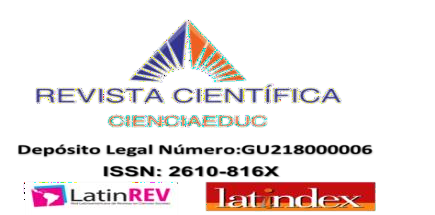 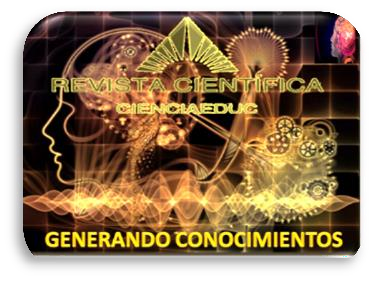 Volumen 4,  Número 1  Enero a Julio 2021
Revista Semestral. Venezuela
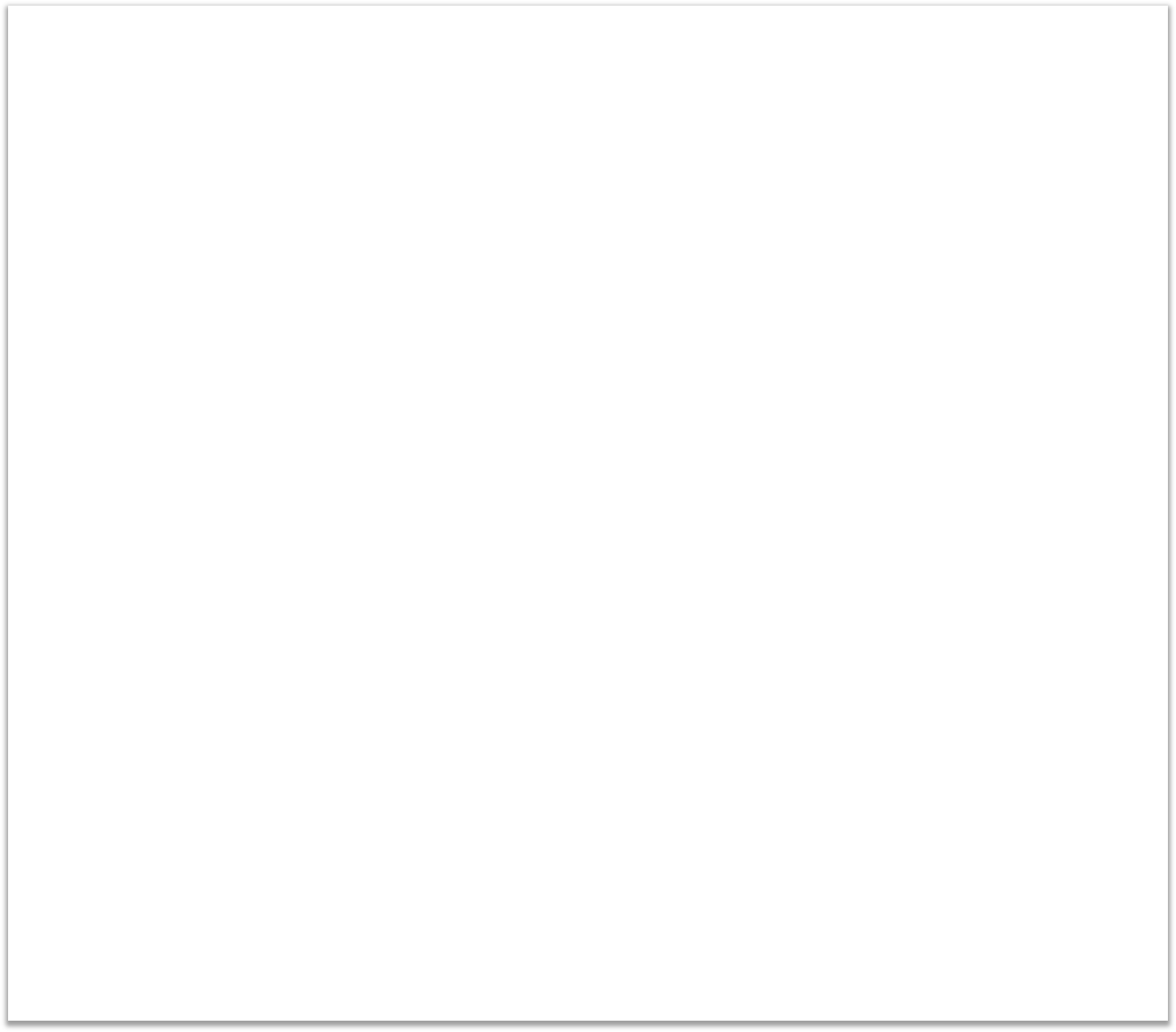 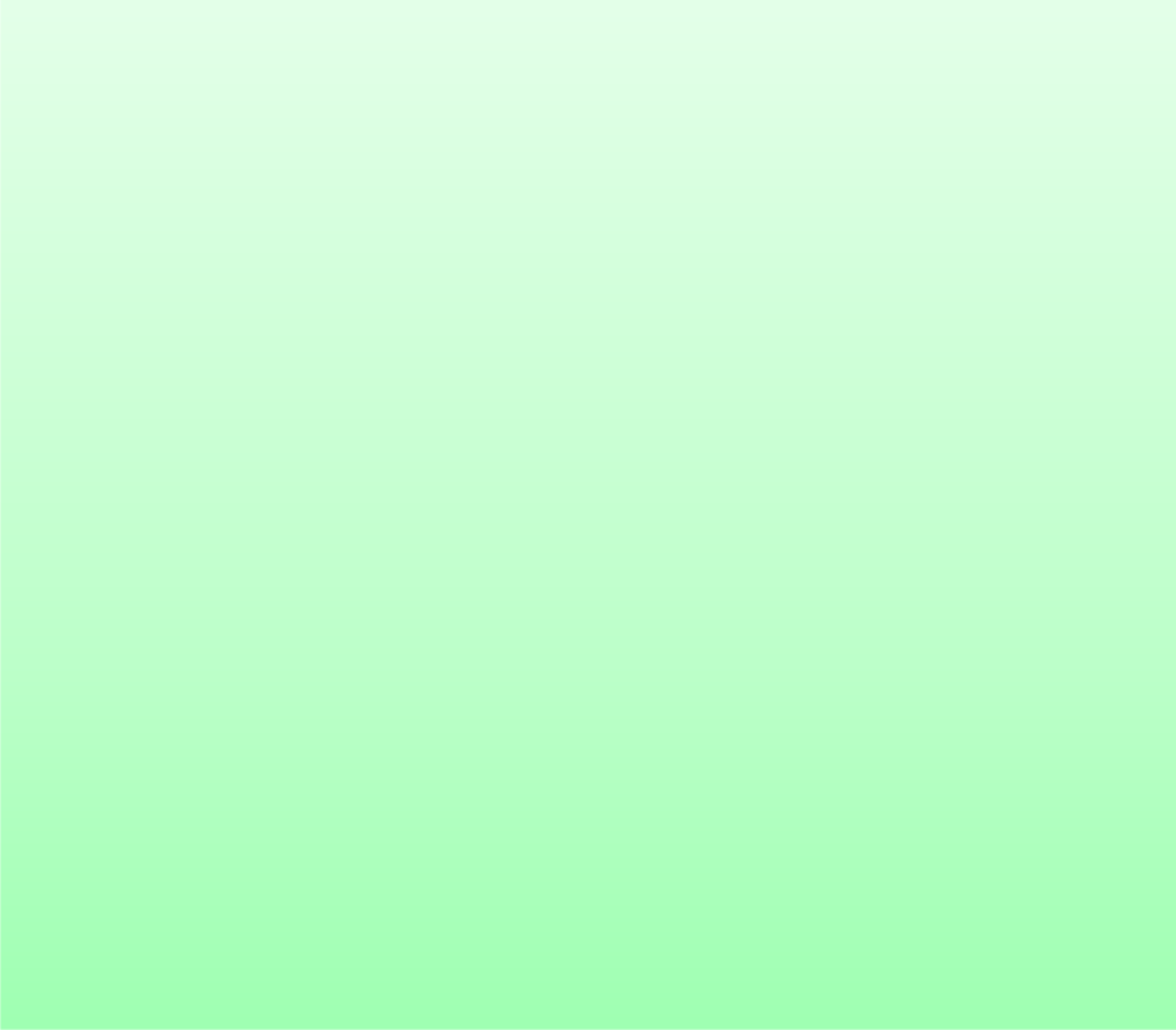 288
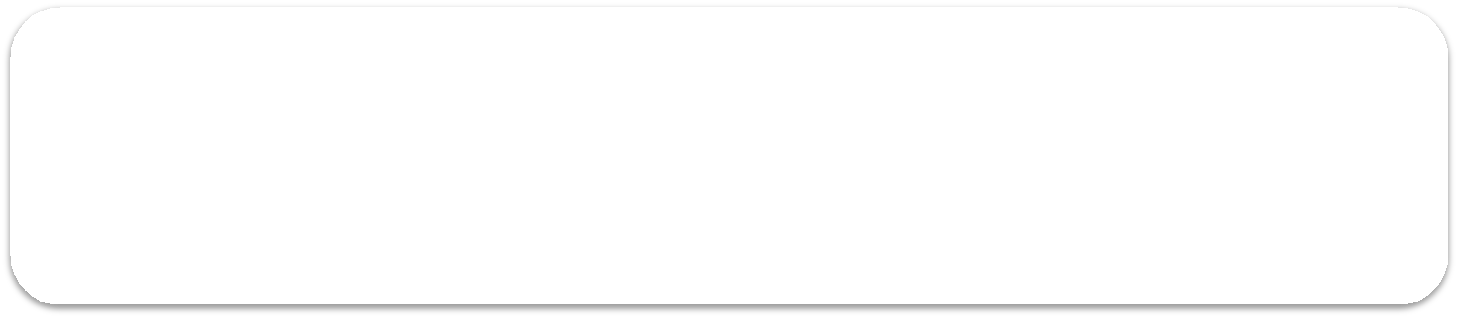 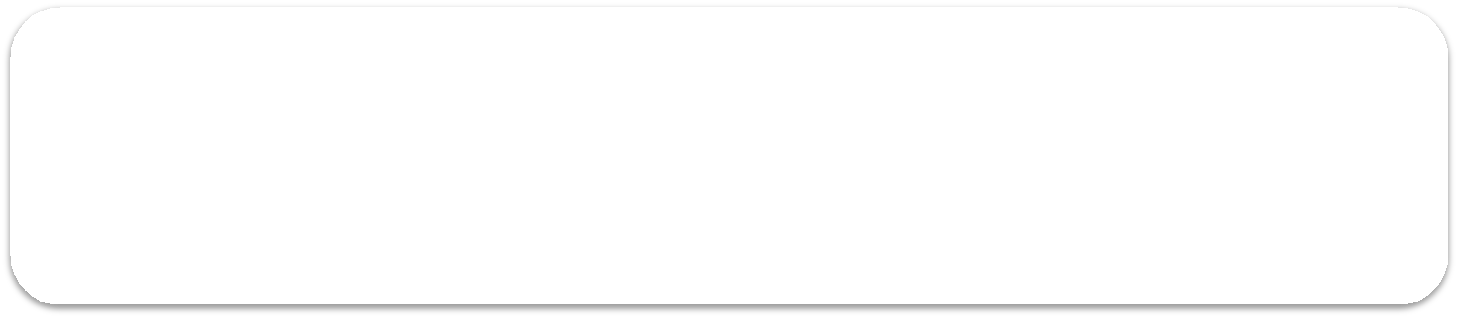 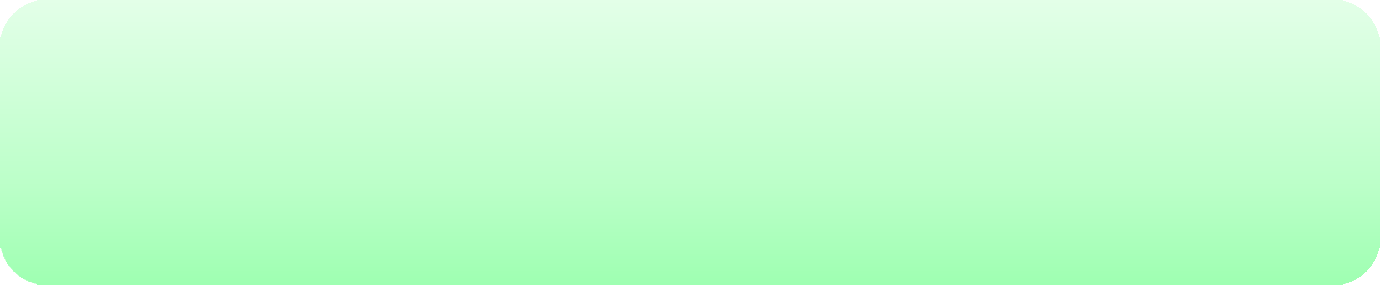 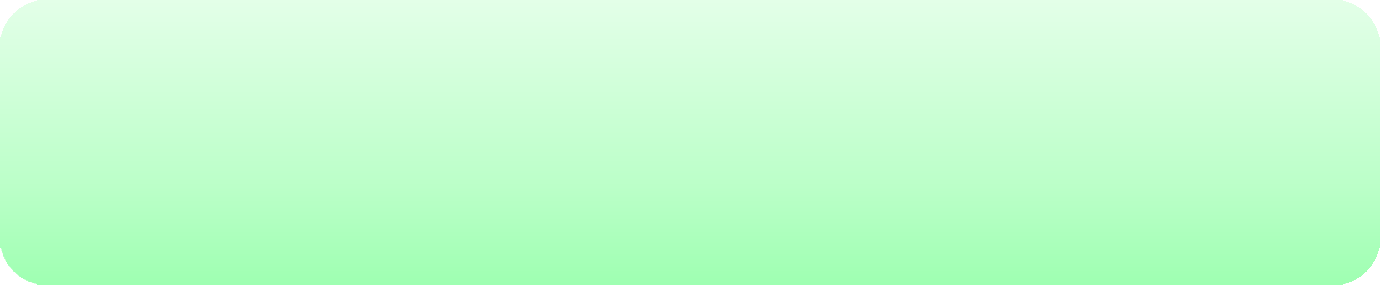 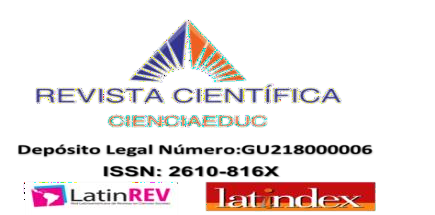 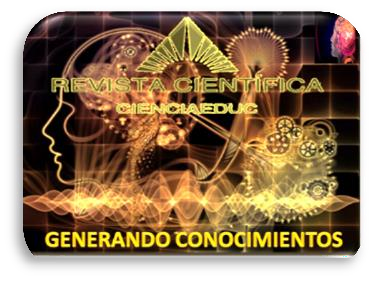 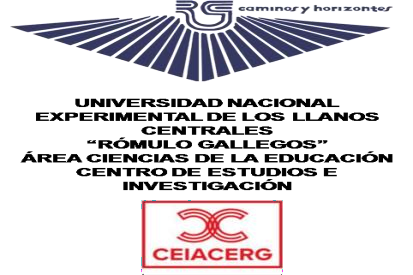 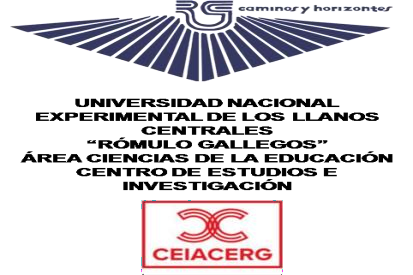 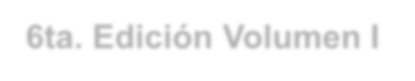 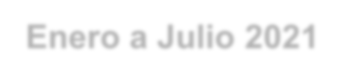 6ta. Edición Volumen I Enero a Julio 2021 Revista Semestral- Venezuela
CONTEXTO ONTOLÓGICO

La educación desde su aparición se ha encontrado indistintamente ligada a la cultura, a la necesidad de ofrecer a cada individuo una formación que le permita adaptarse a las reglas de convivencia y supervivencia general bajo las cuales se rige la cotidianidad de una comunidad o población. A ello responden las apreciaciones de Jaeger (2001), cuando refiere que el concepto de educación y cultura que poseían los ciudadanos en la cultura griega, no ha cambiado con respecto a las nociones que se tienen de educación y cultura en la actualidad, a pesar de todos los cambios históricos, de todas las transformaciones sociales y de toda la evolución en materia de tecnología y comunicación que han tenido lugar hasta el presente.
En este orden de ideas, entre los problemas que mayormente presentan los estudiantes en el aula de clases está vinculado con la lectura y escritura del educando;  el lenguaje y la escritura es la herramienta más poderosa de la educación. De ahí, el reconocimiento de la necesidad de renovar la enseñanza de las mismas, lo cual ha sido abordado tanto por formulaciones teóricas que provienen de diversas disciplinas, como por investigaciones sobre la adquisición y desarrollo del lenguaje, mecanismos y recursos lingüísticos discursivos que pueden caracterizar los diversos usos de la lengua.
Ahora bien, con miras a la consecución y desarrollo de competencias para la comprensión de la lectura en el estudiante, en el Sistema Educativo Venezolano, se ha implementado a lo largo del tiempo un conjunto de reformas con la finalidad de elevar el nivel cultural de la población, mejorar la calidad de la enseñanza y satisfacer las  expectativas en la sociedad, para el logro de ello, se impulsan cambios en la enseñanza y aprendizaje de la lengua, fundamentados en el uso del enfoque funcional comunicativo que atiende al desarrollo de la competencia comunicativa del estudiante.
Desde esta perspectiva, es necesario que el docente como mediador promueva la reflexión y la confrontación bajo análisis crítico que le permita al estudiante llegar a la construcción del conocimiento, y afianzar con ello su nivel de lectura. Para ello, alienta la indagación, utiliza la curiosidad natural del estudiante al introducir nuevas ideas, problemas y tecnologías en la búsqueda de solución a los problemas; de igual manera, debe promover el acercamiento humano para confrontar las necesidades de los estudiantes y facilitar la expresión de sentimientos sinceros, para lo cual la efectividad del docente juega un papel importantísimo en el proceso de enseñanza y aprendizaje, a través de las estrategias didácticas. La actitud de los docentes frente a la lectura y la escritura y la manera de facilitarla podría representar su concepción sobre la lengua escrita y su aprendizaje. En tal sentido, García (2002), advierte que la manera que tienen los docentes de conceptualizar la realidad se refleja en la dinámica de la clase.
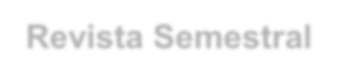 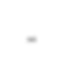 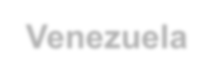 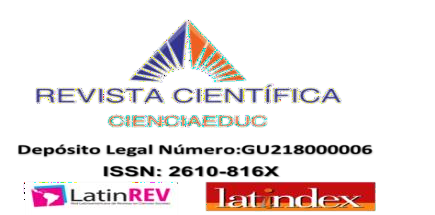 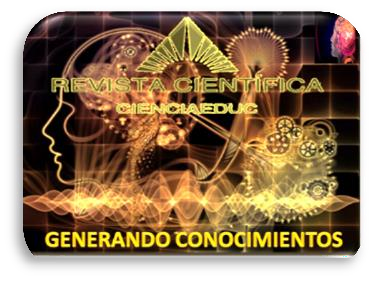 Volumen 4,  Número 1  Enero a Julio 2021
Revista Semestral. Venezuela
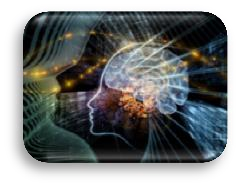 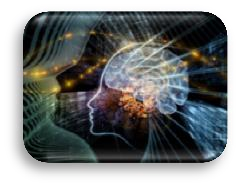 Aprendizaje de la Lectura y Escritura: Concepciones Teóricas que Subyacen en la  Práctica Pedagógica de los Docentes
Dra. Rafaela Chacín Suárez
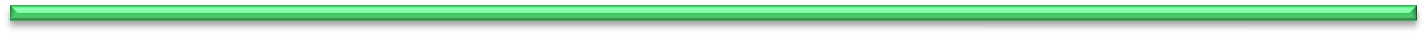 289
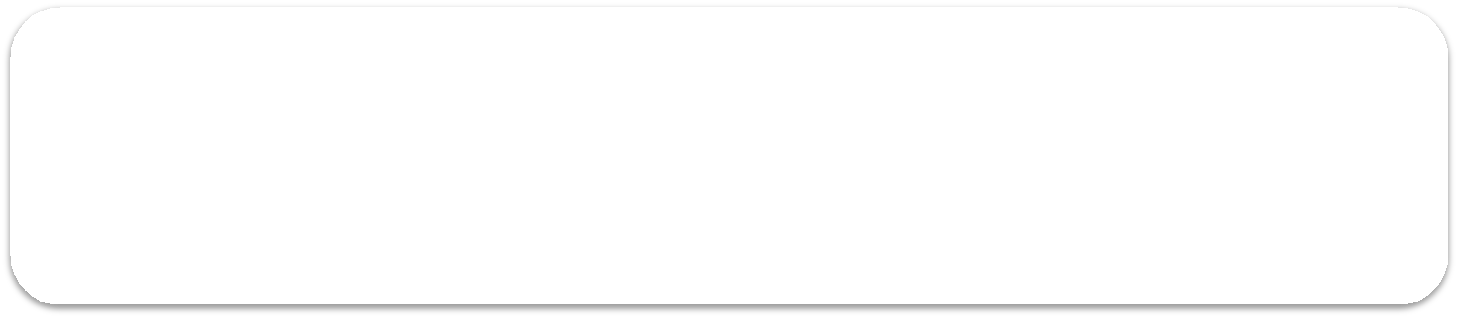 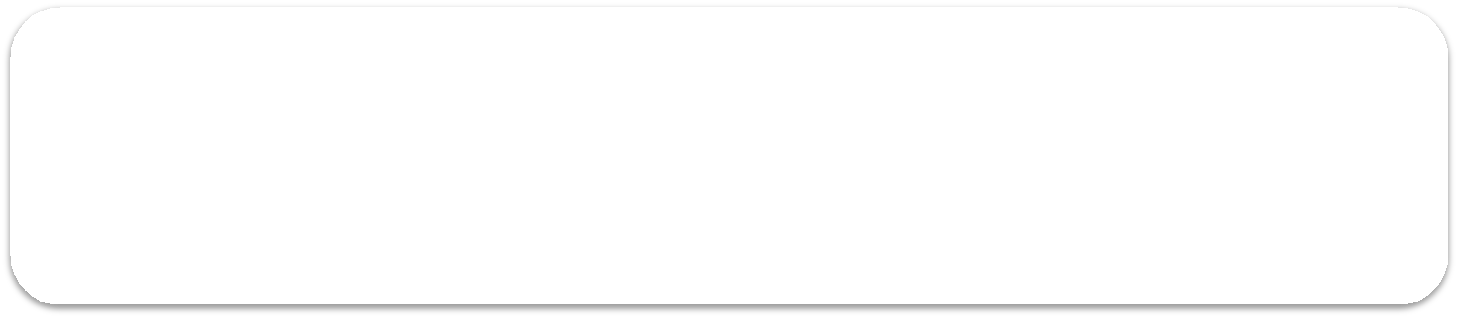 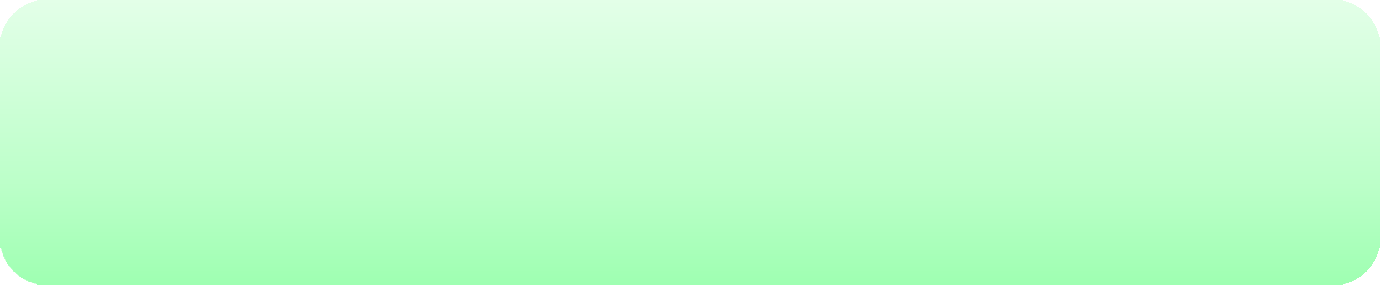 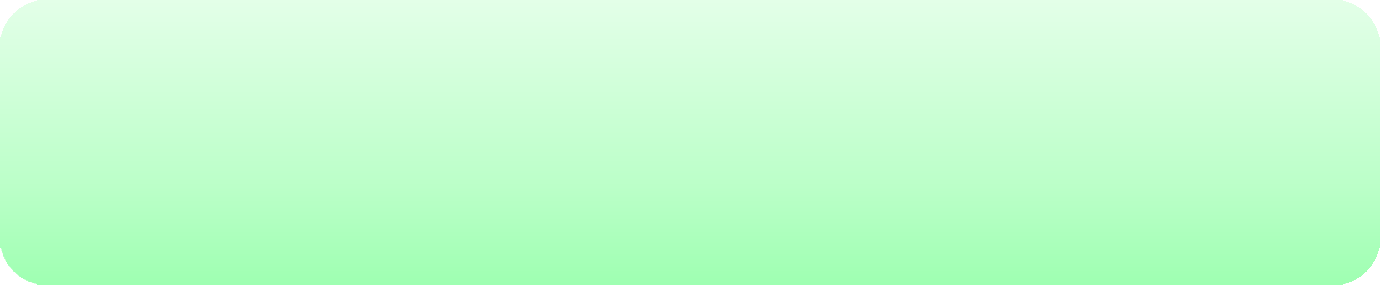 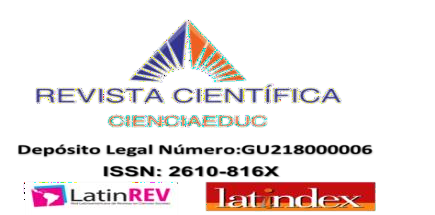 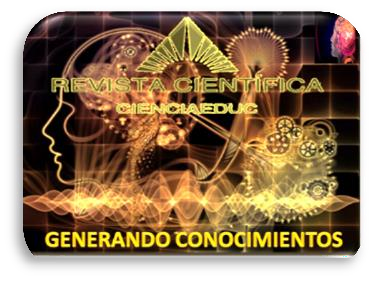 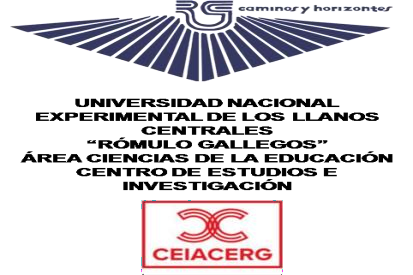 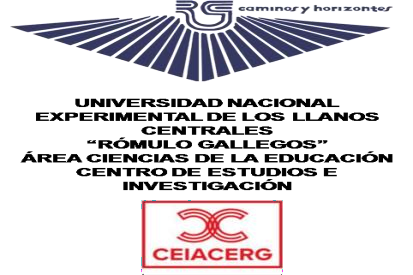 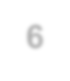 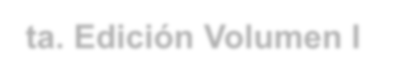 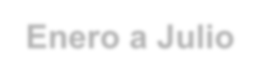 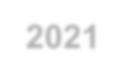 6ta. Edición Volumen I Enero a Julio 2021 Revista Semestral- Venezuela
Las concepciones no sólo determinan la manera de ver la realidad, sino que guían y orientan la manera de actuar en el aula. En este contexto debe entenderse que las concepciones, respecto de la lengua escrita y la lectura que poseen los docentes, se construyen a partir de sus experiencias de toda la vida, es decir, a partir de las experiencias de aprendizajes escolares y familiares, el desempeño como usuario de la lengua escrita, la formación académica inicial y profesional de la docencia, la cosmovisión o concepción del mundo, y la formación profesional permanente.
Por lo tanto y de acuerdo a lo expuesto, estas fuentes de aprendizaje, entre otras, de una u otra manera, van a determinar la construcción de la concepción del docente respecto de los procesos de lectura y escritura y su aprendizaje y, en consecuencia, la manera como verá y tratará dichos procesos, tanto dentro como fuera del salón de clases. Dependiendo de lo significativo que hayan sido estas experiencias, es posible que algunas de ellas se impongan sobre las otras y determinen la comprensión del docente de estos procesos. En vista de que las concepciones teóricas de los docentes, orientan de alguna manera, lo que hace y cómo lo hace, éstas se ven reflejadas, están subyacentes a su práctica pedagógica. En este sentido, la práctica pedagógica respecto de la lectura y la escritura podría indicar cuáles son las orientaciones teóricas de los docentes en relación con estos procesos. Por lo antes expuesto,  se formuló la siguiente pregunta de investigación:
¿Cuáles concepciones teóricas sobre el aprendizaje de la lectura y escritura, subyacen en la práctica pedagógica de los docentes de tercer grado de la Escuela Josefa Molina de Duque, en San Juan de los Morros, estado Guárico?

Propósito de la Investigación

Develar las concepciones teóricas que, sobre el aprendizaje de la lectura y escritura, subyacen en la práctica pedagógica de los docentes de tercer grado de la Escuela Josefa Molina de Duque, en San Juan de los Morros, estado Guárico.

CONTEXTO TEÓRICO

El Constructivismo

En el marco de la teoría Psicogenética y Psicolingüística contemporánea, Ferreiro y Teberosk (citados por Morales 2004) realizan unas series de investigaciones acerca del proceso de construcción de la  lengua  escrita,  teniendo  como  premisa  que  los  niños  “antes  de  leer  y  escribir convencionalmente, entendiéndose por este término, como aquella escritura que consigue todas
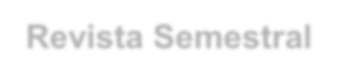 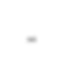 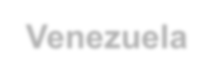 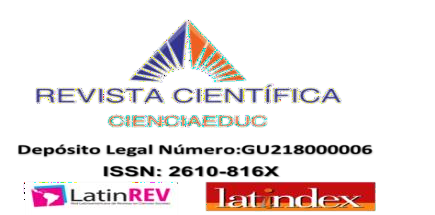 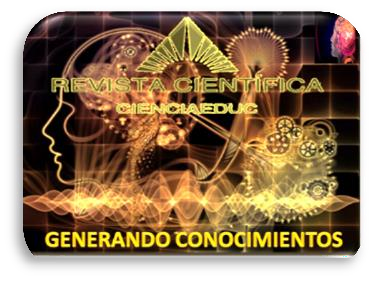 Volumen 4,  Número 1  Enero a Julio 2021
Revista Semestral. Venezuela
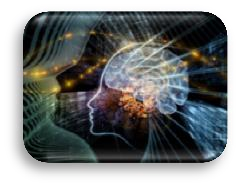 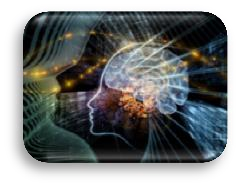 Aprendizaje de la Lectura y Escritura: Concepciones Teóricas que Subyacen en la  Práctica Pedagógica de los Docentes
Dra. Rafaela Chacín Suárez
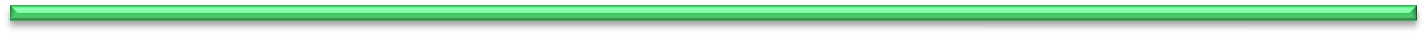 290
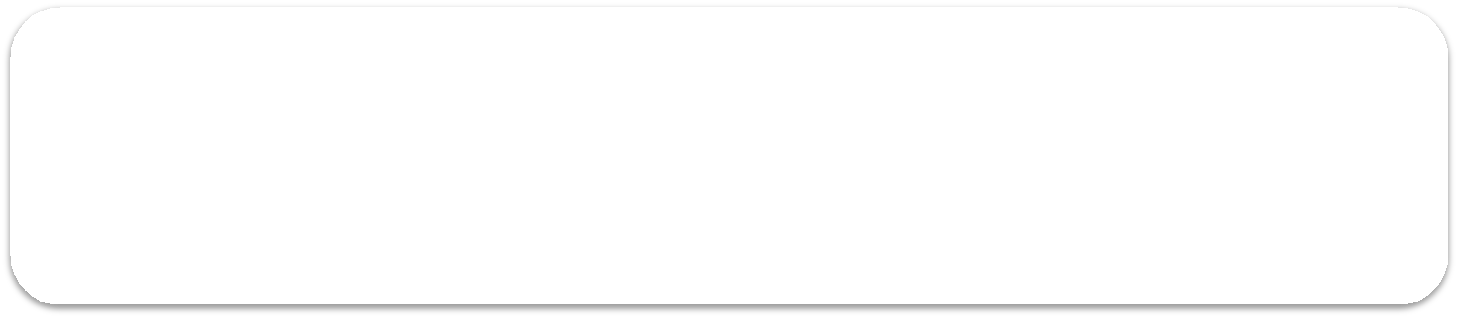 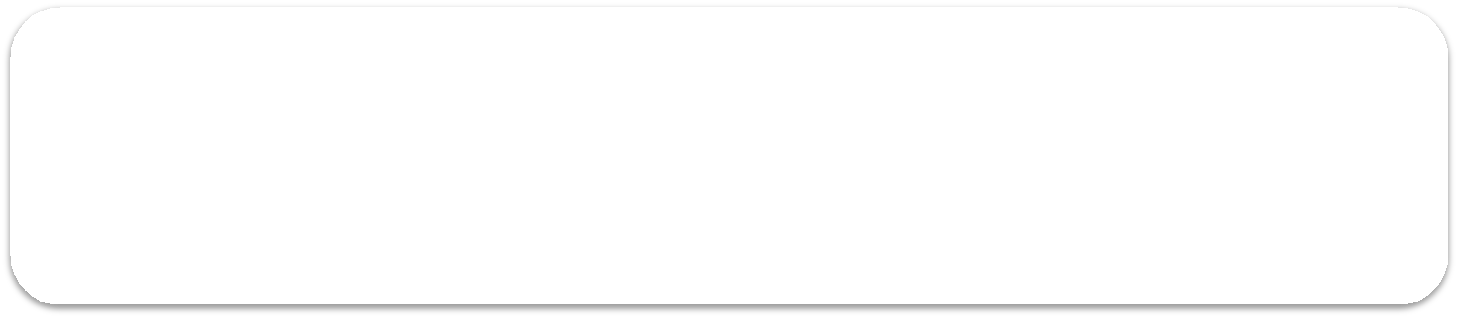 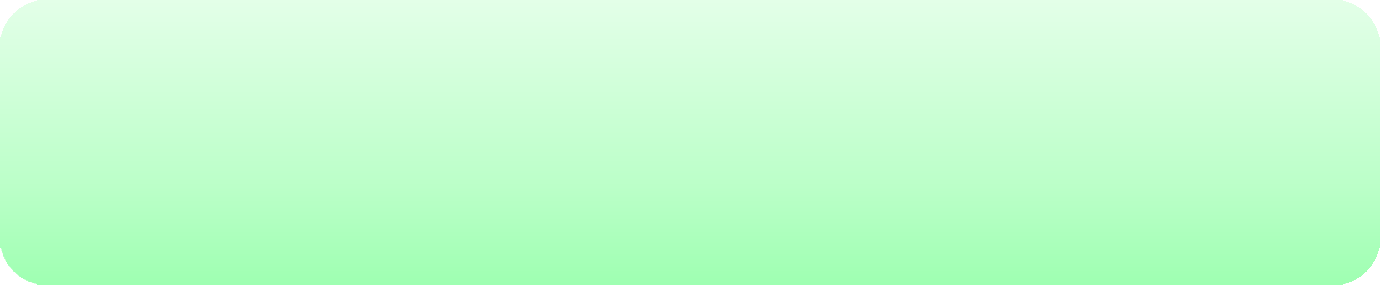 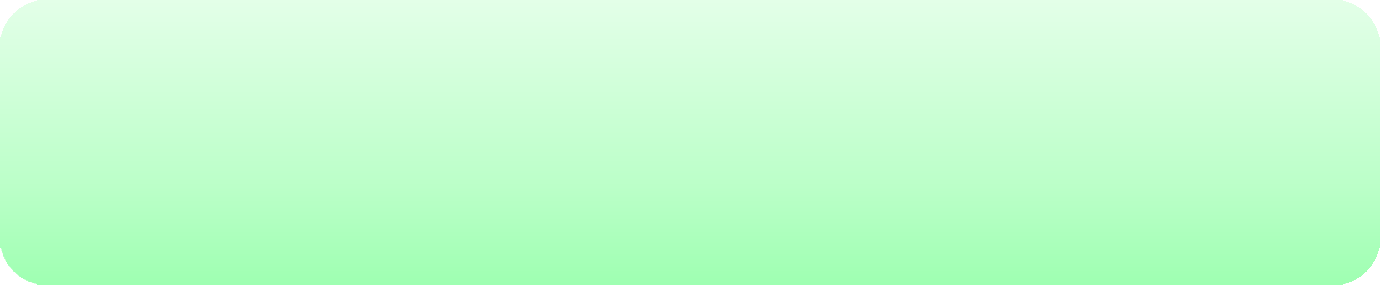 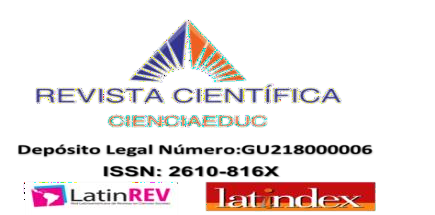 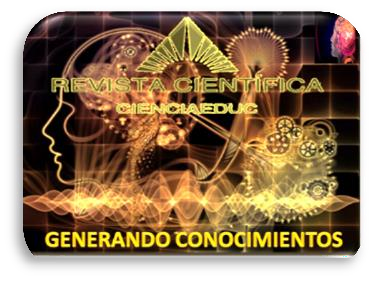 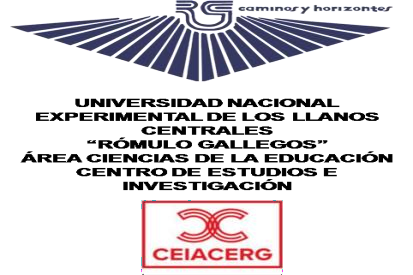 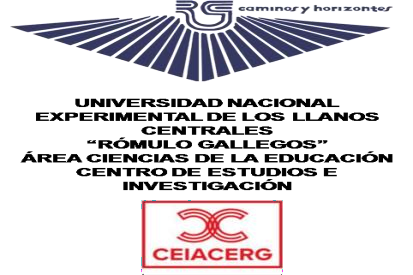 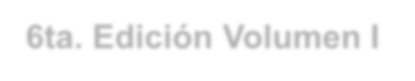 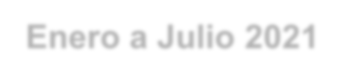 6ta. Edición Volumen I Enero a Julio 2021 Revista Semestral- Venezuela

las normas sintácticas, ortográficas, morfológicas y semánticas empleadas en el lenguaje escrito por el adulto; crea hipótesis sobre este sistema de representación. Dentro de este orden de ideas, se comprende que este proceso está caracterizado por los criterios que elabora el estudiante en cada nivel para diferenciar la forma en que se establece la correspondencia entre el enunciado oral y el texto escrito, el tipo de análisis que realizan sobre el lenguaje oral y la construcción espontánea de la escritura.
Resulta aquí interesante citar a Ferreiro (1997), para quien el aprendizaje de la lectura y la escritura tienen su fundamento en el desarrollo constructivo del lenguaje, de allí que los procesos de lectura, escritura y de lenguaje oral tienen que ver con este conocimiento.  El constructivismo facilita la comprensión por parte del docente, de tal manera que su práctica pedagógica pueda ser más segura y compatible con los procesos constructivos del lenguaje. El constructivismo es básicamente un modelo, el cual mantiene que una persona, tanto en los aspectos cognitivos, sociales y afectivos del comportamiento, no es un mero producto del ambiente o un resultado de sus disposiciones internas, es una construcción propia derivada de la interacciones entre estos factores, cuyo desarrollo es diario y continuo. De tal hecho, y según las apreciaciones de Porlan (2000), el conocimiento es una construcción del ser humano, la cual se realiza con los esquemas que la persona posee (conocimientos previos), es decir, que ya construyó con respecto a su entorno.
En este mismo orden de ideas, Casanueva (2004) considera que,  cuando el sujeto interactúa con el objeto del conocimiento, no almacena conocimientos sino que los construye mediante la interacción  con  los  objetos  circundantes  generándose  el  desarrollo  individual  hacia  las operaciones lógicas, formales y de la inteligencia. Para este autor, aprender y enseñar es trabajar con  los  esquemas,  puede  haber  esquemas  manipulativos  y  representativos,  esto  se  ve prácticamente en que los estudiantes aprenden nuevos esquemas y afianzan los que ya tienen, esto último está en relación con los conceptos de asimilación y acomodación, mecanismos básicos del funcionamiento de la inteligencia. Por consiguiente,  el ser humano es una consecuencia de su contexto y por lo tanto, la enseñanza debe estar guiada por un énfasis constructivista en los actos del habla, el aprendizaje y maduración de los procesos psicológicos superiores, como el lenguaje y sus expresiones, como procesos sociales y, el pensamiento en tanto desarrollo de ideas que luego se internalizan e implican un intercambio compartido de aceptaciones y rechazos de las mismas, hecho que se desarrolla necesariamente en contacto con otros, es decir, con la sociedad. En este sentido, y en atención a las apreciaciones de Lerner (2001), la concepción constructivista del aprendizaje de la lengua escrita plantea que, el sujeto, con sus conocimientos previos, competencia lingüística y experiencias, constituye el centro del proceso de aprendizaje.
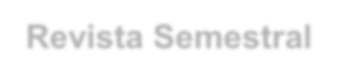 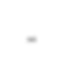 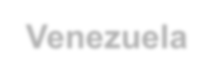 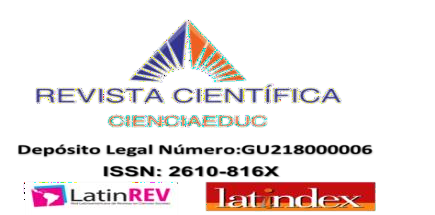 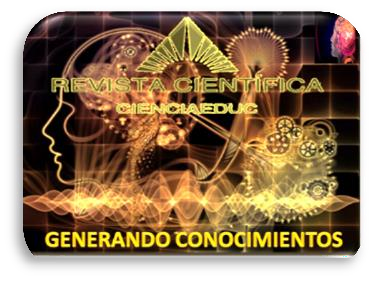 Volumen 4,  Número 1  Enero a Julio 2021
Revista Semestral. Venezuela
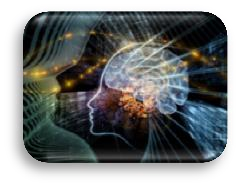 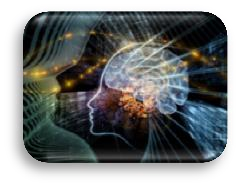 Aprendizaje de la Lectura y Escritura: Concepciones Teóricas que Subyacen en la  Práctica Pedagógica de los Docentes
Dra. Rafaela Chacín Suárez
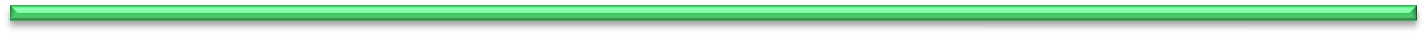 291
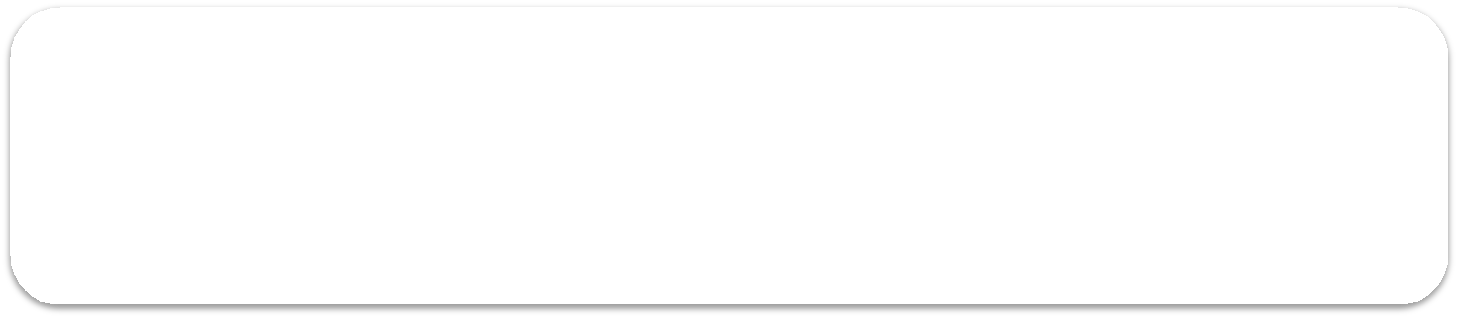 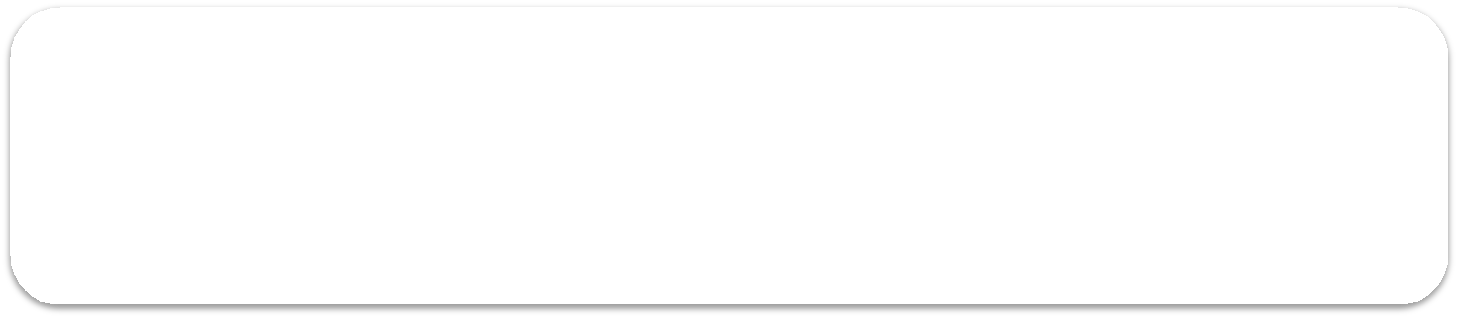 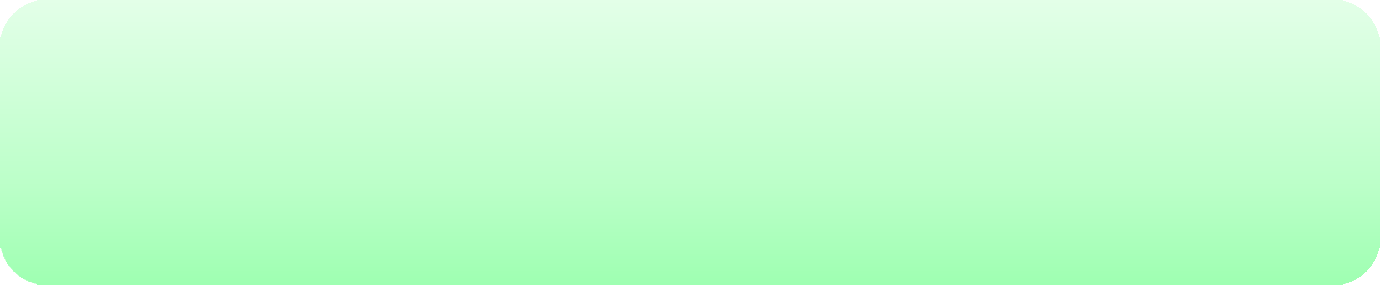 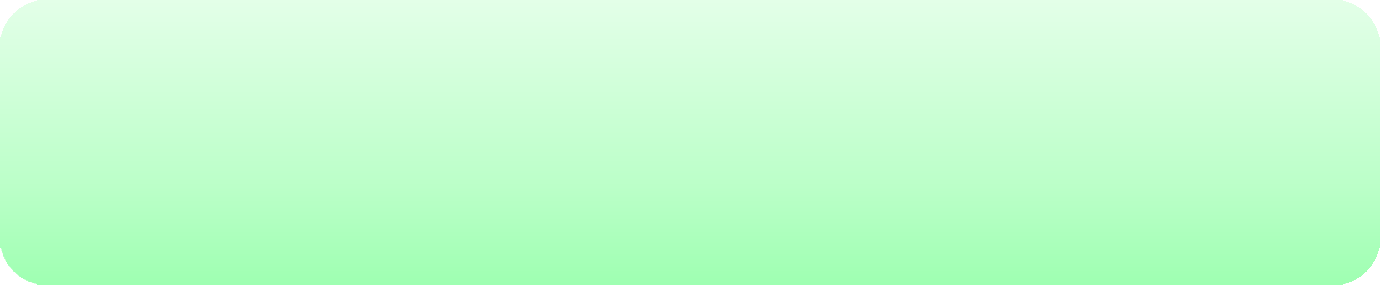 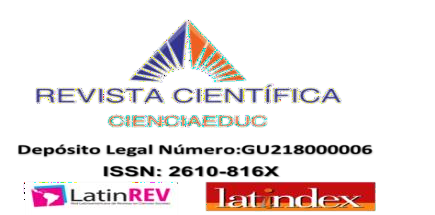 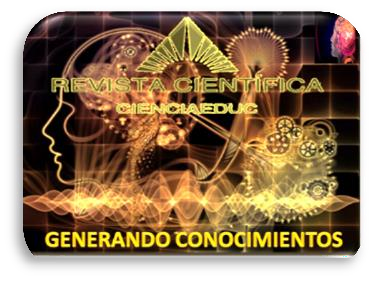 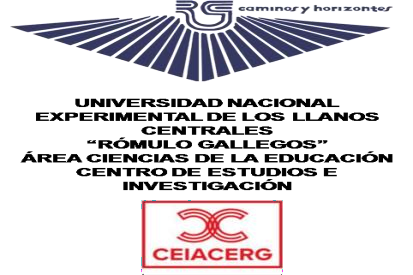 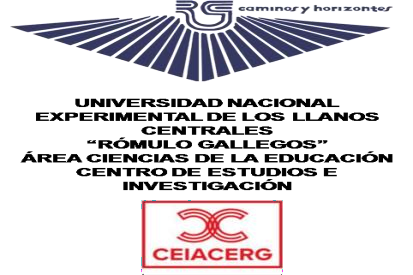 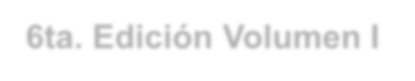 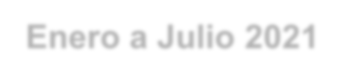 6ta. Edición Volumen I Enero a Julio 2021 Revista Semestral- Venezuela
La cooperación entre participantes es un factor fundamental para la construcción del conocimiento. Las situaciones de aprendizaje propuestas mantienen una estrecha relación con la función social de la lengua escrita. El aprendizaje de la lengua escrita ocurre en contextos significativos. Lo cierto es que, desde esta concepción teórica, la enseñanza y aprendizaje de la lectura y escritura es entendida como un proceso cognitivo, donde es indispensable la relación que se establezca entre la finalidad de la lectura, los pre-saberes y experiencias del lector y la información que proporciona el texto. En lo vinculado a la lectura, se plantea la necesidad de desarrollar la escritura a través de la vida misma y de los textos contextualizados, y no a través de ejercicios y de palabras fuera de contexto o de letras aisladas.

Teoría Conductista

En la teoría conductista se considera que el desarrollo del lenguaje depende exclusivamente de los estímulos externos. De esta manera, se considera que el lenguaje son respuestas que el niño aprende por condicionamientos aparentes, respuestas que son verbales e intraverbales, de manera secundaria. Desde esta teoría conductual, la escritura se percibe como acciones que realiza el hombre destinadas a la transmisión de información mediante la representación de la simbología propia del lenguaje, dicho de otra manera, el ser humano tiene la capacidad de referir a otra persona o personas por medio de ciertas reglas y características del lenguaje, la información que desea comunicar, para esto, debe ser riguroso en el seguimiento de las reglas establecidas, de lo contrario podría provocar la confusión de quien interpreta lo escrito.
Interesa, pues, detenerse con particular interés, en el modo en que la teoría conductista concibe el aprendizaje de la lectura y escritura. Al respecto Lerner(2001), plantea que el aprendizaje de la lengua escrita desde esta concepción se caracteriza por ser un proceso de asociación, una simple relación de estímulo y respuesta, donde el aprendizaje está subordinado a la enseñanza. A su vez considera que, los actos de lectura y escritura son procesos de decodificación que emerge como el resultado del aprendizaje de una serie de habilidades aisladas. Por lo tanto, la enseñanza y aprendizaje de la lengua escrita es visto como un proceso mecánico de conocimiento de letras y palabras, que se da a través de la repetición y memorización de estas, las cuales una vez que son aprendidas permiten la comprensión de lo leído.

CONTEXTO METODOLÓGICO

Esta investigación se desarrolló bajo los postulados del paradigma Postpositivista, con enfoque cualitativo y perspectiva epistemológica fenomenológica. Se asumió dicho enfoque por cuanto se
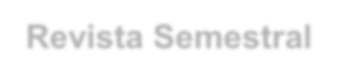 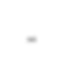 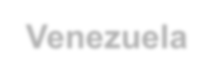 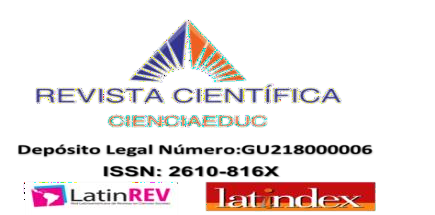 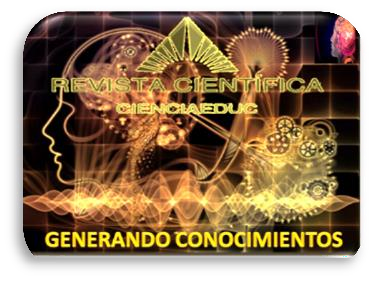 Volumen 4,  Número 1  Enero a Julio 2021
Revista Semestral. Venezuela
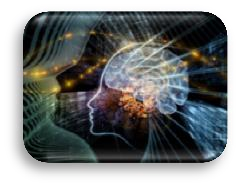 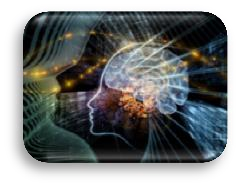 Aprendizaje de la Lectura y Escritura: Concepciones Teóricas que Subyacen en la  Práctica Pedagógica de los Docentes
Dra. Rafaela Chacín Suárez
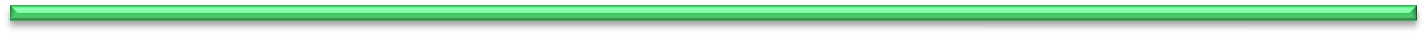 292
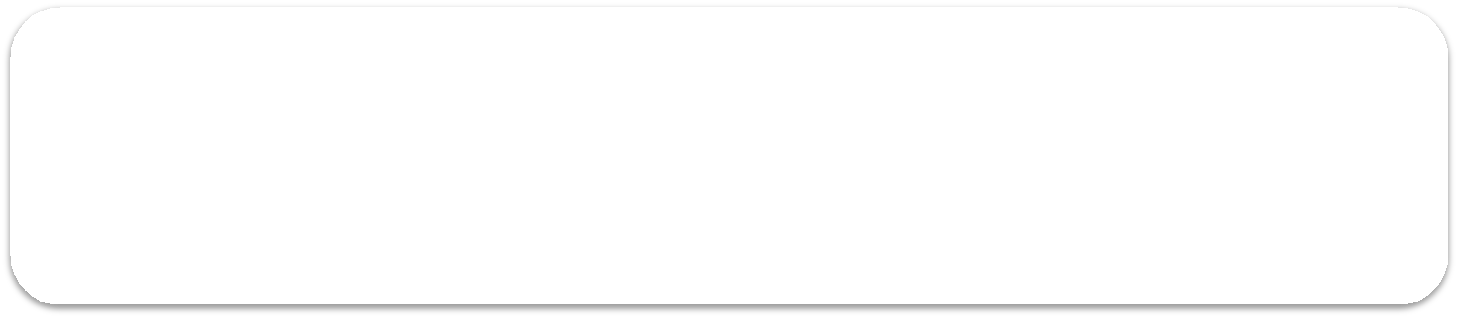 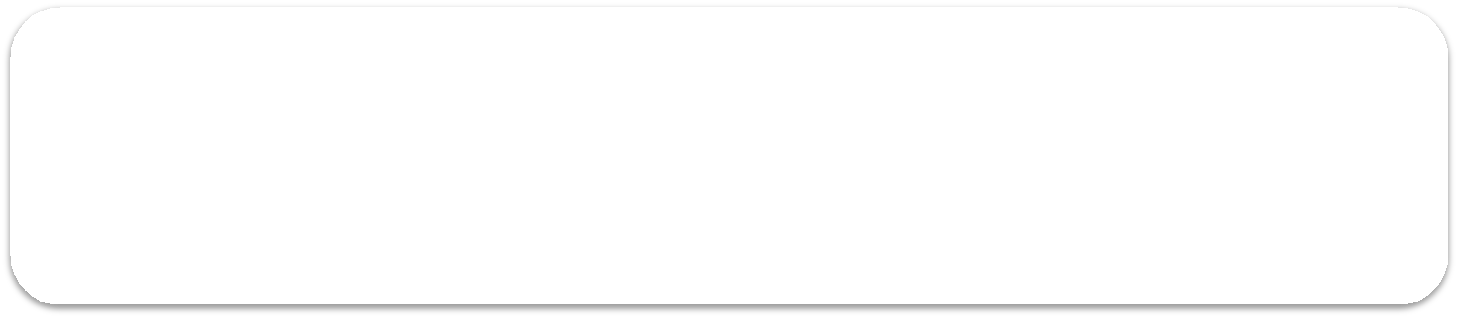 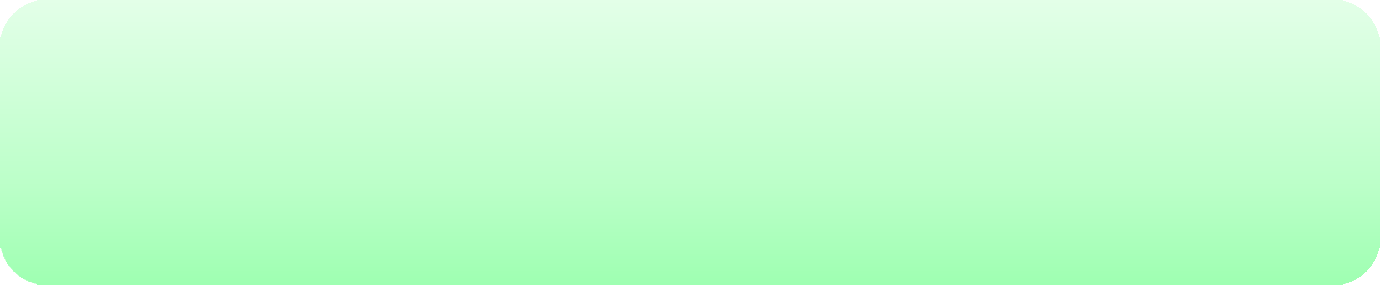 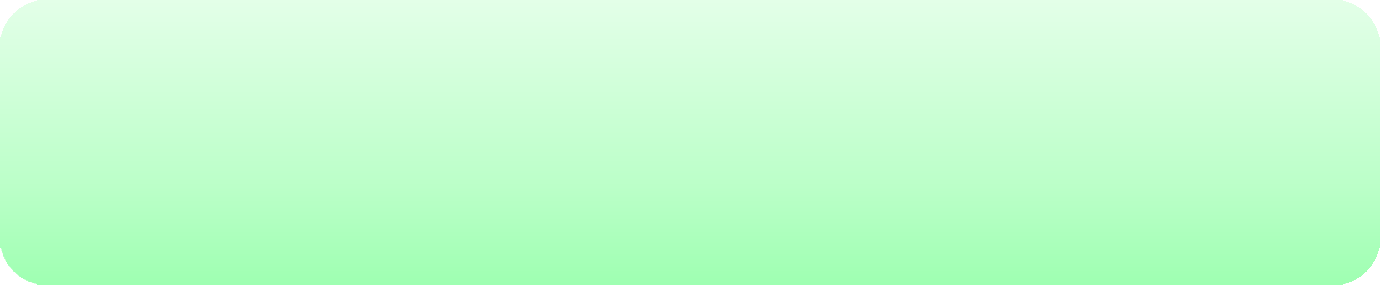 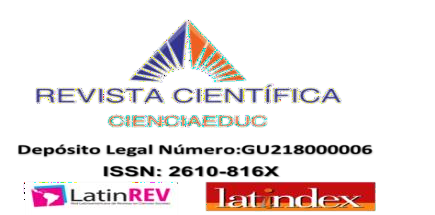 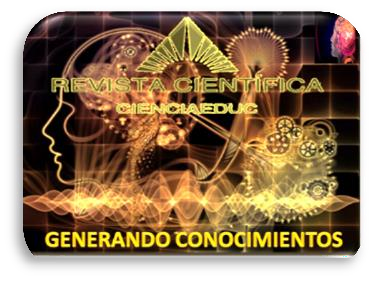 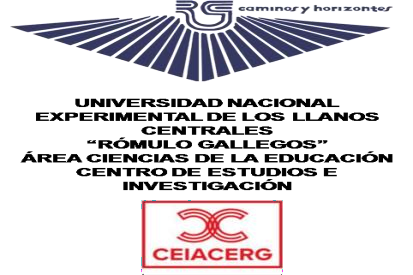 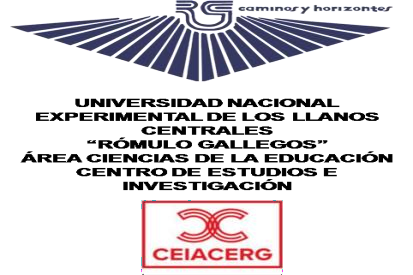 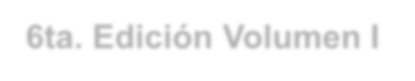 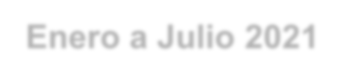 6ta. Edición Volumen I Enero a Julio 2021 Revista Semestral- Venezuela
enmarcó dentro del modelo cualitativo en la modalidad empírico – vivencial de base etnográfica, el cual permite según Martínez (1999), el estudio de las realidades cuya naturaleza y estructura peculiar sólo pueden ser captados dentro del marco de referencia interno del sujeto que la vive y experimenta. Método usado etnográfico. Informantes tres docentes de tercer grado que laboran en la escuela Josefa Molina de Duque en San Juan de los Morros, estado Guárico. En la aprehensión de la información se utilizó la entrevista semiestructurada, para así conocer las concepciones teóricas subyacentes en los discursos con respecto al aprendizaje de la lectura y escritura, en virtud de lo cual, se elaboró un listado de ejes temáticos para el desarrollo del diálogo.
De igual forma, se usó la observación en el aula, para percibir cuales creencias se visibilizaban en la práctica pedagógica de los informantes, dicha observación se realizó orientada por los mismos ejes temáticos que sirvieron como hilo conductor para la entrevista. En total se realizaron 8 observaciones a cada docente, una semanal por dos meses, las sesiones de observación duraban 60 minutos, la información recolectada se anotó en un cuaderno de notas. Para el procesamiento de la información se empleó la categorización, estructuración, triangulación y contrastación. La triangulación realizada en esta investigación fue una triangulación de fuentes ya que se contrastó la información de las entrevistas de los informantes clave con la información obtenida de la observación participante; y las distintas revisiones de las teorías referentes al tema en estudio.

HALLAZGOS O RESULTADOS
La información obtenida de las entrevistas y observaciones realizadas a los informantes clave,  se condensan en la figura 1. A este respecto, los hallazgos producto de las entrevistas, evidenciaron que los docentes de la institución educativa donde se realizó el estudio, se reconocen  en el discurso constructivista y tienden a estar de acuerdo con él, incluso explican sus ideas utilizando conceptos vinculados a éste. En este sentido, según sus testimonios los procesos de lectura y escritura, son vistos como procesos complejos, y fundamentales en la educación y por ende en la consolidación de competencias de lectura y escritura. También, denotaron la necesidad de usar estrategias didácticas innovadoras en la práctica diaria de la lectura y escritura.
De igual forma, expresaron que los conocimientos previos de los estudiantes son importantes, ya que sirven de punto de partida para el fortalecimiento de los nuevos conocimientos y la adquisición de un aprendizaje significativo. Además, expresaron favorecer el uso de la letra de imprenta. Por otra parte, según lo expresado por los docentes, entre las acciones de aprendizaje utilizadas para favorecer los procesos de la lectura y escritura, están: el uso de textos cortos, su lectura en voz alta, la producción escrita sobre tema asignado previamente, uso de adivinanzas, trabalenguas y sopa de letras. La comprensión de lo leído se verifica a través de preguntas, vinculadas con el texto.
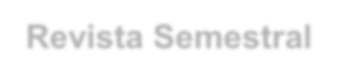 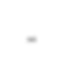 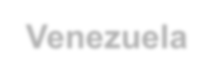 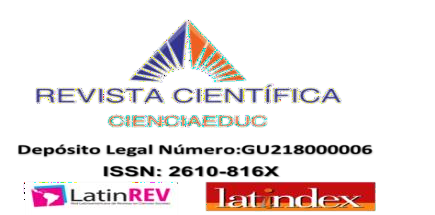 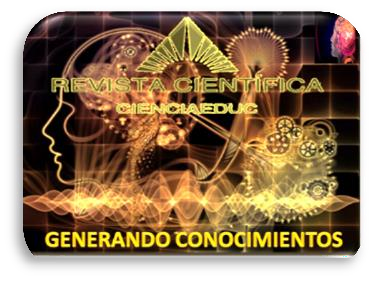 Volumen 4,  Número 1  Enero a Julio 2021
Revista Semestral. Venezuela
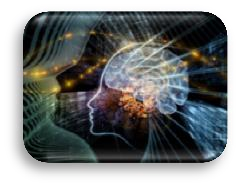 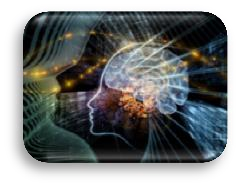 Aprendizaje de la Lectura y Escritura: Concepciones Teóricas que Subyacen en la  Práctica Pedagógica de los Docentes
Dra. Rafaela Chacín Suárez
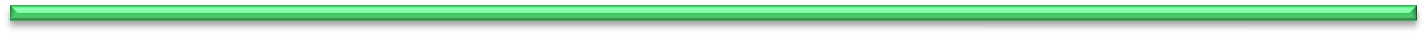 293
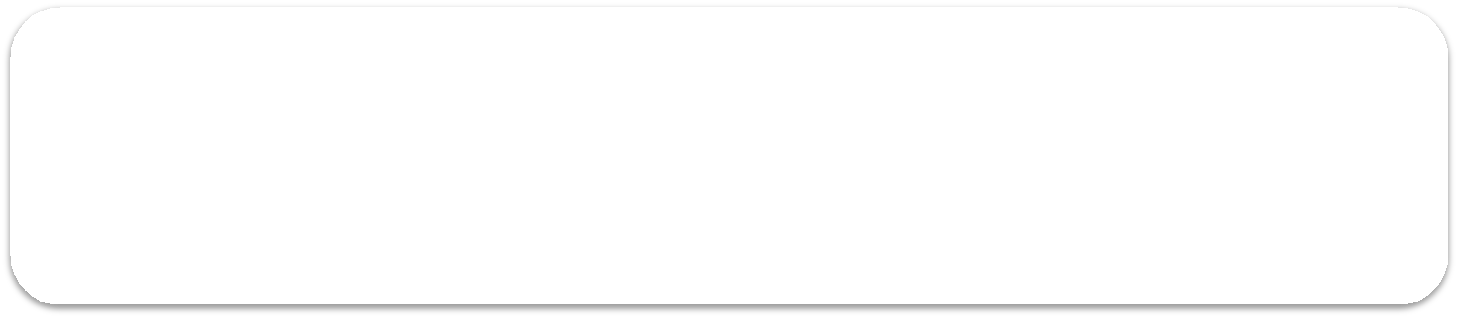 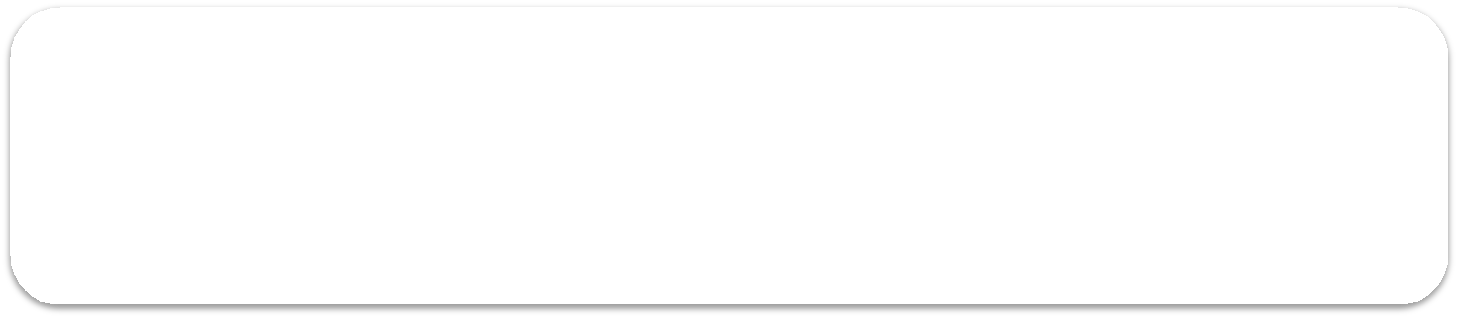 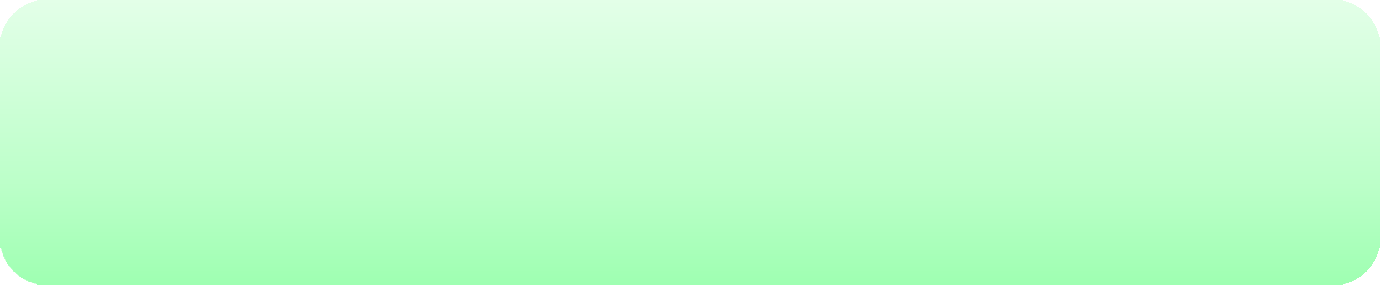 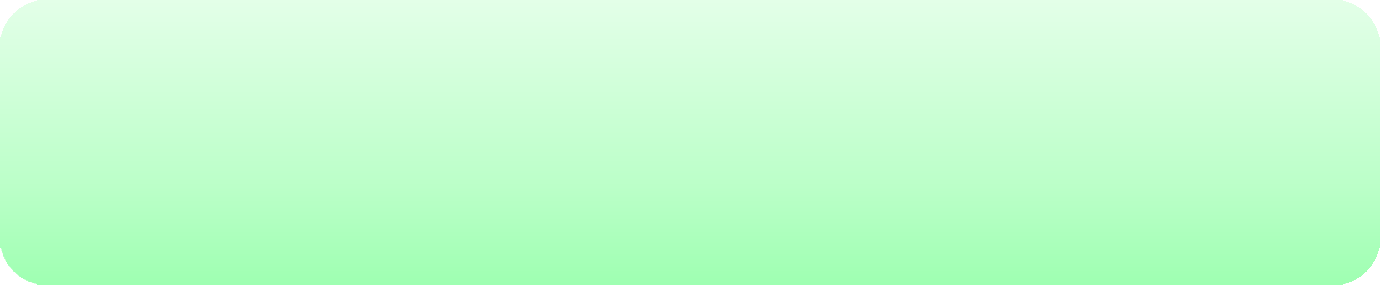 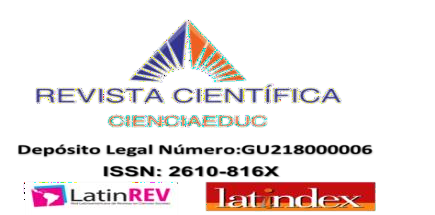 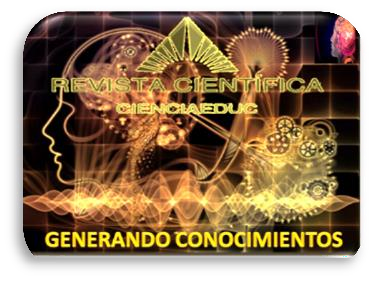 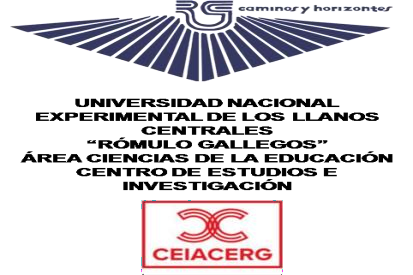 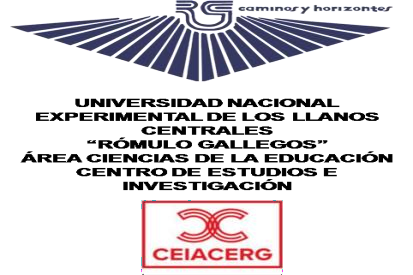 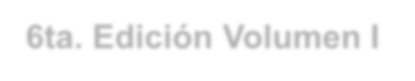 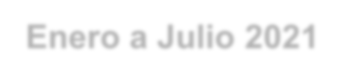 6ta. Edición Volumen I Enero a Julio 2021 Revista Semestral- Venezuela
No obstante, al contrastar con los resultados producto de las observaciones de los docentes en el aula , se encontró que durante el desarrollo de sus actividades de clase, los docentes se interesan por la correcta pronunciación de las palabras. Realizan  ejercicios de lectura en voz alta, pero no se fortalece la lectura comprensiva, prevalece el uso de la letra cursiva y enfatizan en los aspectos formales de la escritura. Asimismo, siguen utilizando estrategias y/o acciones pedagógicas ancladas en los postulados de la teoría conductista, tales como: la repetición, memorización, la copia, el dictado. Lo anterior denota que, existe coherencia entre su concepción y su práctica, mas no entre su manejo conceptual y su práctica.
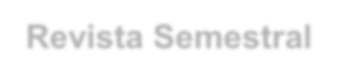 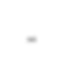 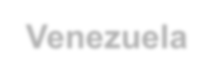 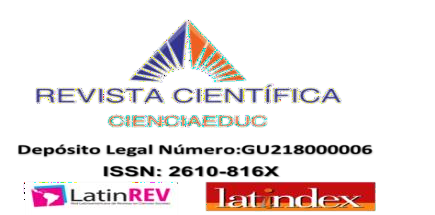 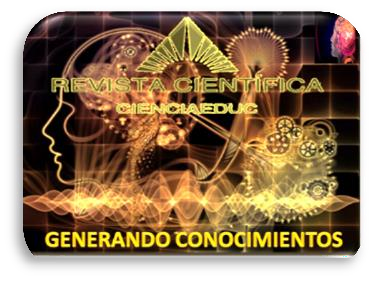 Volumen 4,  Número 1  Enero a Julio 2021
Revista Semestral. Venezuela
Figura 1. Concentrado de los Hallazgos a partir de las Entrevistas y Observaciones.
Fuente: Chacín (2019)
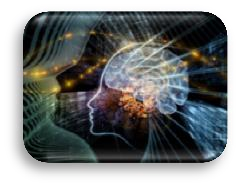 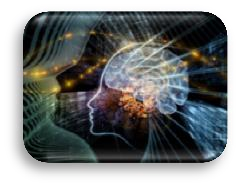 Aprendizaje de la Lectura y Escritura: Concepciones Teóricas que Subyacen en la  Práctica Pedagógica de los Docentes
Dra. Rafaela Chacín Suárez
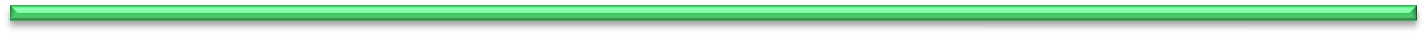 294
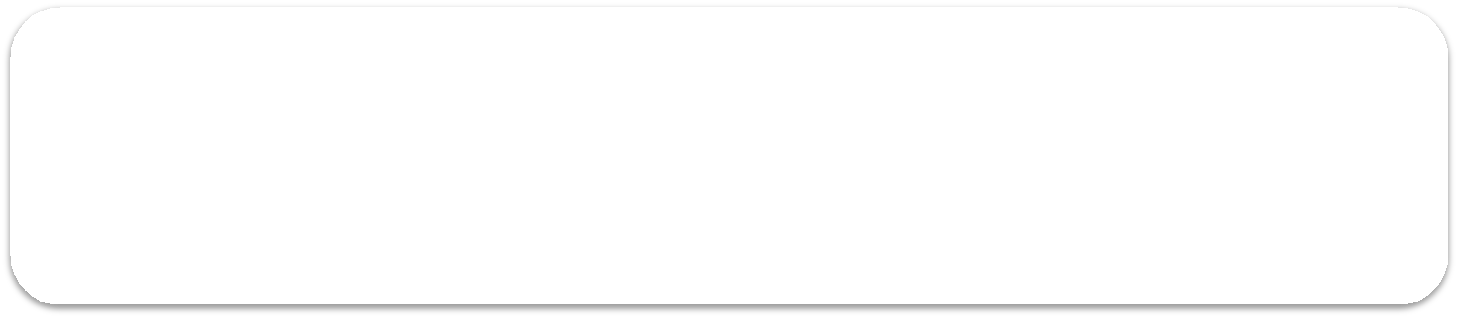 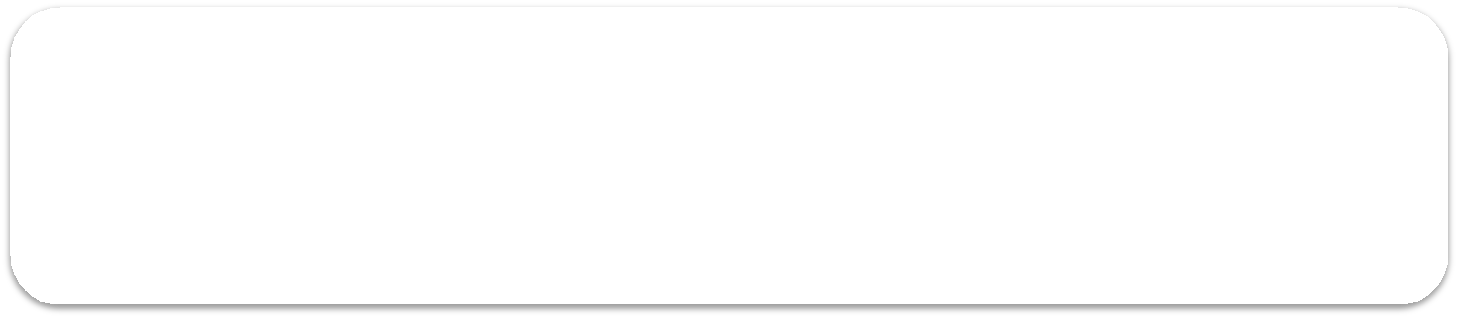 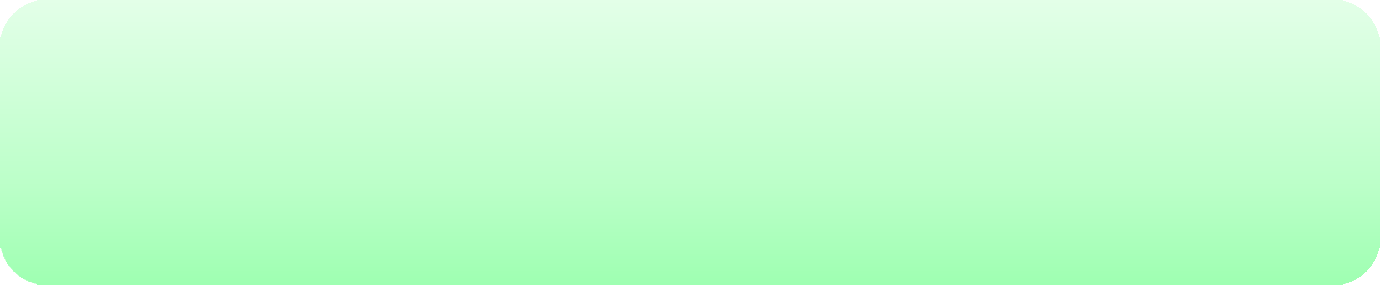 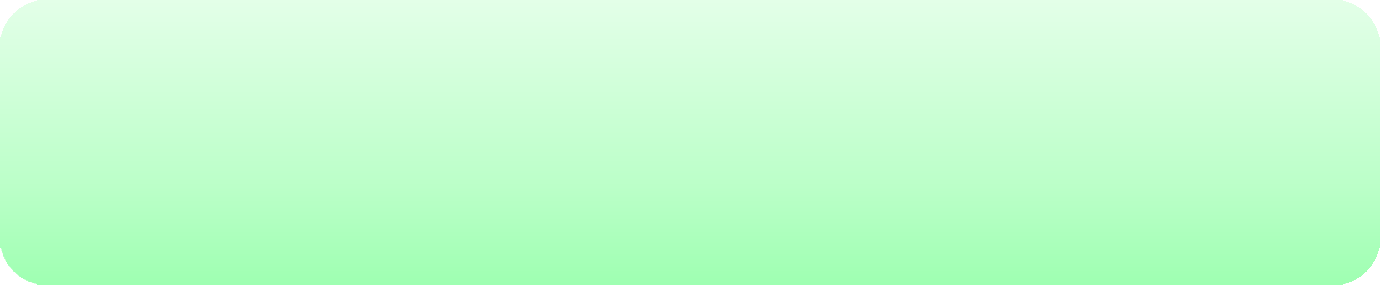 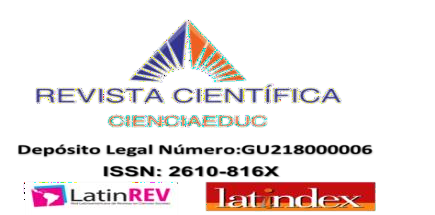 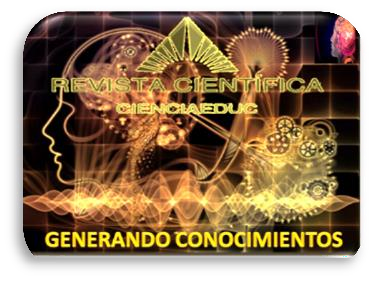 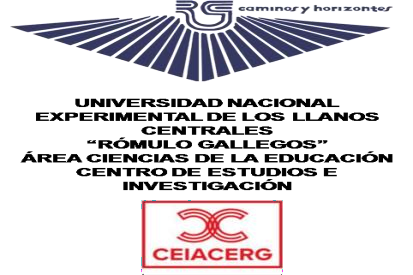 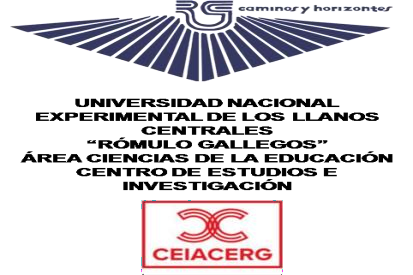 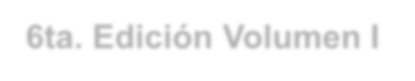 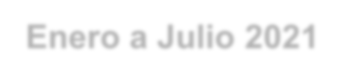 6ta. Edición Volumen I Enero a Julio 2021 Revista Semestral- Venezuela

A MANERA DE COLOFÓN

Atendiendo al propósito de esta investigación, el cual se centró en develar las concepciones teóricas que, sobre el aprendizaje de la lectura y escritura, subyacen en la práctica pedagógica de los docentes de tercer grado de la Escuela Josefa Molina de Duque, en San Juan de los Morros, estado Guárico, se concluye que: en el discurso de los docentes se denota el manejo conceptual de aspectos teóricos vinculados a la teoría constructivista, mientras que en la práctica pedagógica se encuentra implícita una concepción tradicional conductista en torno al aprendizaje de la lectura y la escritura. Esta discordancia entre lo expresado por los docentes en las entrevistas y lo observado por la investigadora, podría revelar que algunos conceptos constructivistas asociados al aprendizaje de la lectura y escritura aún no han sido internalizados por los docentes.
En síntesis, en la práctica pedagógica de los docentes de tercer grado de la Escuela Josefa Molina de Duque , en San Juan de los Morros, estado Guárico, se encuentra implícita una concepción tradicional conductista, la cual considera que el aprendizaje es un proceso de asociación, una simple relación estímulo respuesta, donde el aprendizaje está subordinado a la enseñanza. Por lo tanto, el aprendizaje de la lectura y escritura es visto como el resultado del aprendizaje de una serie de habilidades aisladas.
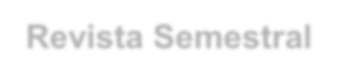 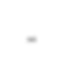 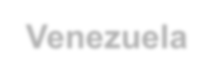 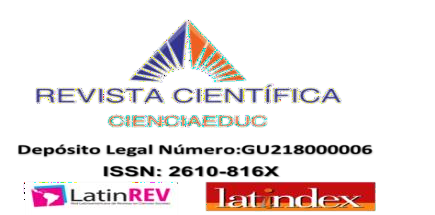 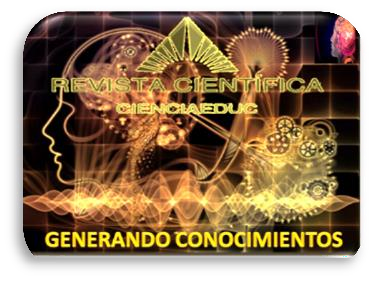 Volumen 4,  Número 1  Enero a Julio 2021
Revista Semestral. Venezuela
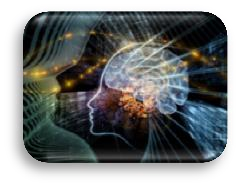 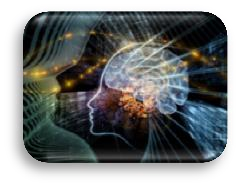 Aprendizaje de la Lectura y Escritura: Concepciones Teóricas que Subyacen en la  Práctica Pedagógica de los Docentes
Dra. Rafaela Chacín Suárez
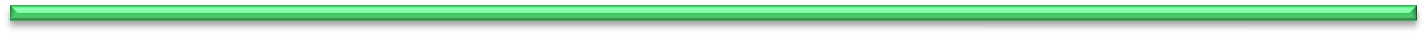 295
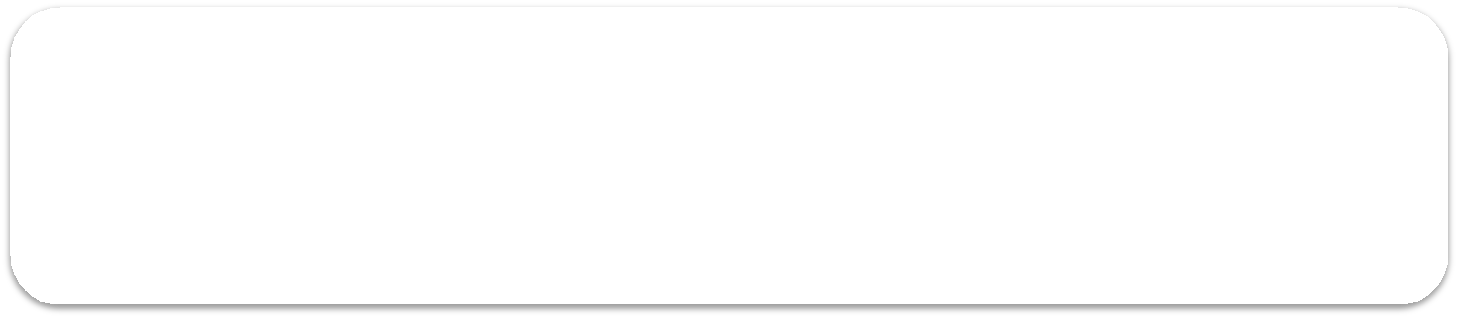 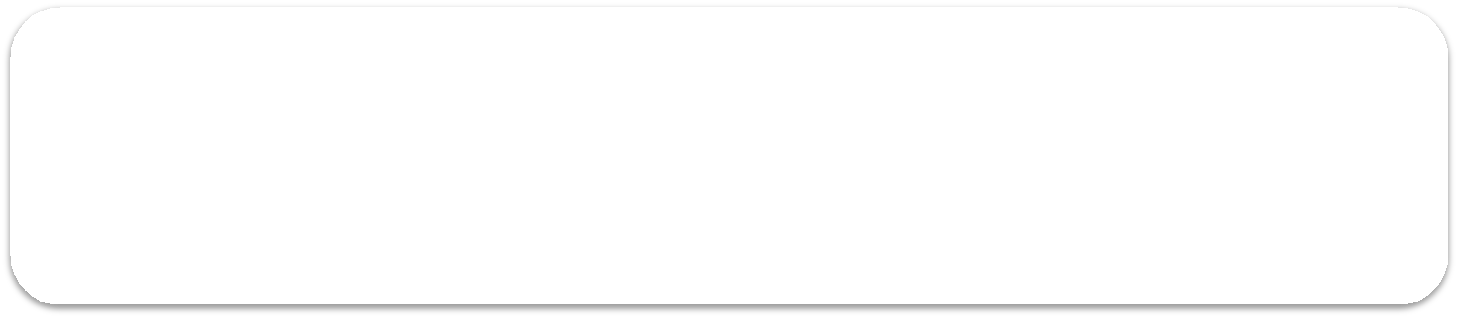 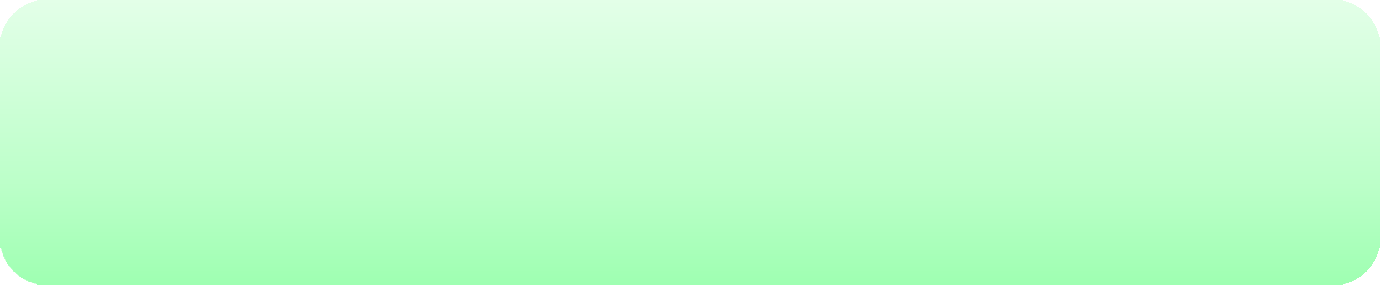 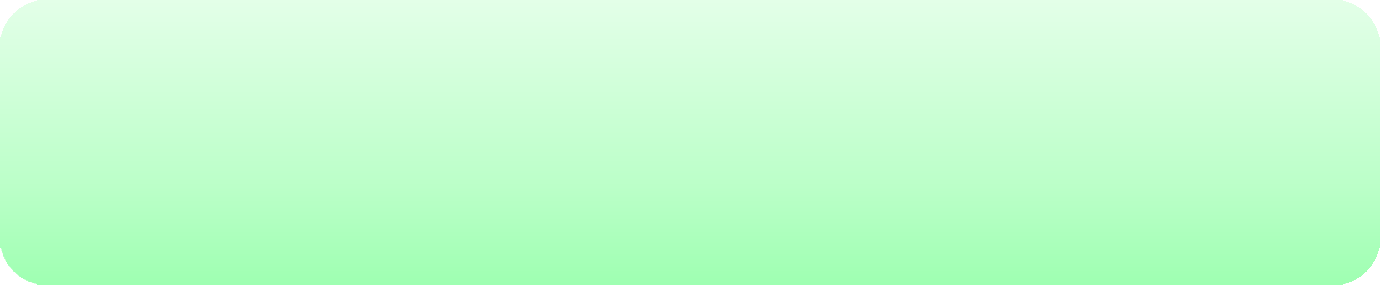 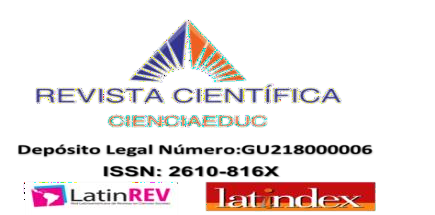 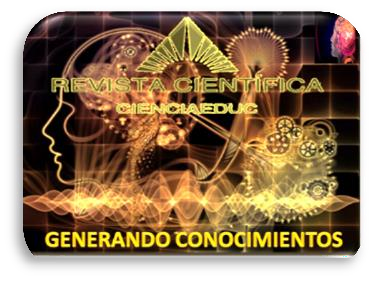 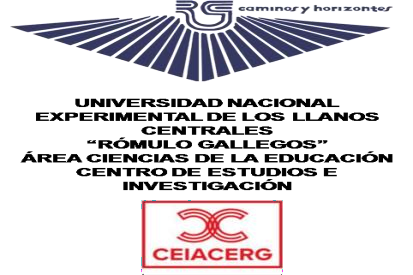 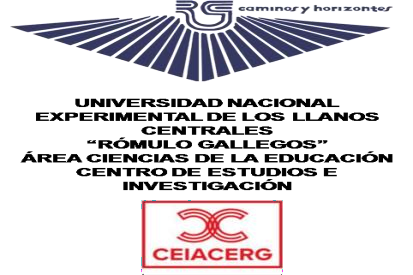 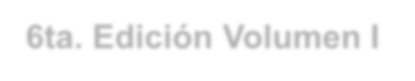 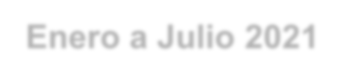 6ta. Edición Volumen I Enero a Julio 2021 Revista Semestral- Venezuela

REFERENCIAS
Casanueva, P.  (2004). Educación y aprendizaje significativo. Escuela Constructivista y Escuela Posconstructivista.	Espacio	Psicopedagógico.	Disponible	en p:/www.espaciologopedico.com/articulo2.aspid_articulo=462.
Ferreiro, E. (1997). Alfabetización. Teoría y práctica. México: Editorial Siglo XXI.
García, E. (2002). Los Paradigmas en la Enseñanza de la Lengua Escrita: Fundamentos Ideológicos Conceptuales subyacentes en las Prácticas Pedagógicas a la luz de los procesos de resistencia a las Innovaciones Educativas para la Enseñanza de la Lengua Escrita en la Primera Etapa de Educación Básica. Trabajo Especial de Grado para optar al título de Magíster en Lingüística, presentado en la Universidad Pedagógica Experimental Libertador, Maracay, Estado Aragua.
Jaeger, W (2001). Paideia: los ideales de la cultura griega. Fondo de Cultura Económica México. Documento   en   línea:   https://estudiosliterariosunrn.files.wordpress.com/2010/10/jaeger-
werner-paideia-libro-primero.pdf.
Lerner, D. (2001). Leer y escribir en la escuela: lo real, lo posible y lo necesario. México: Secretaría de Educación Pública. Fondo de Cultura Económica, México.
Martínez, M. (1999). La investigación cualitativa. Fundamentos y metodología México: Paidós Morales, M. (2004).	Estrategias  innovadoras  para  la  enseñanza de la  lectura  y  escritura,
fundamentadas en materiales impresos en la primera etapa de educación básica de las escuelas adscritas al Distrito Escolar Nº 2 en Calabozo Estado Guárico.  Trabajo Especial de Grado no publicado. Universidad Bicentenaria de Aragua.
Piaget, J. (1973). Naturaleza y Métodos de la Epistemología. Buenos Aires: Proteo. Porlan R. (2000) Constructivismo y escuela. Sevilla. España. Díada. S.L.
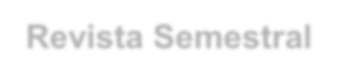 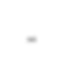 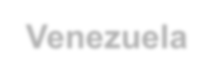 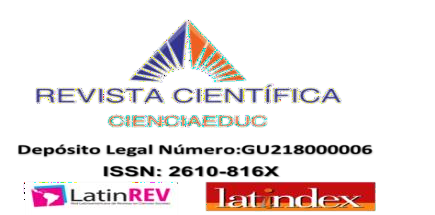 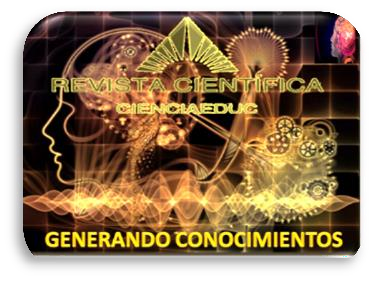 Volumen 4,  Número 1  Enero a Julio 2021
Revista Semestral. Venezuela
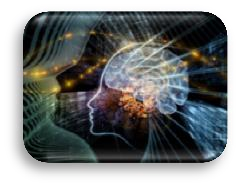 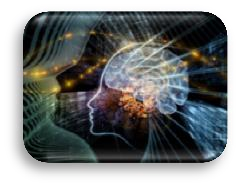 Aprendizaje de la Lectura y Escritura: Concepciones Teóricas que Subyacen en la  Práctica Pedagógica de los Docentes
Dra. Rafaela Chacín Suárez
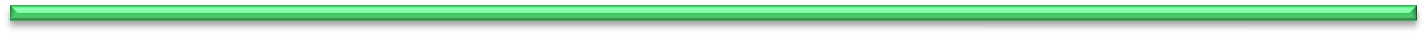 296
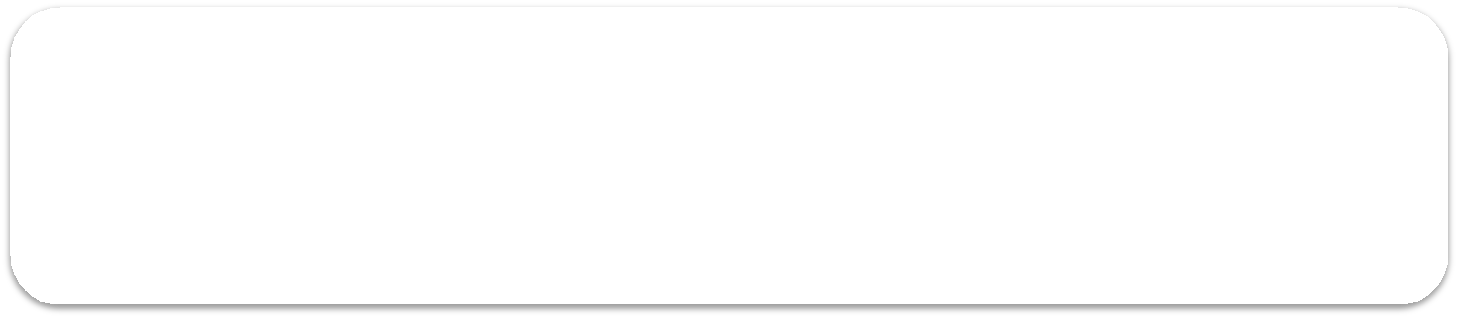 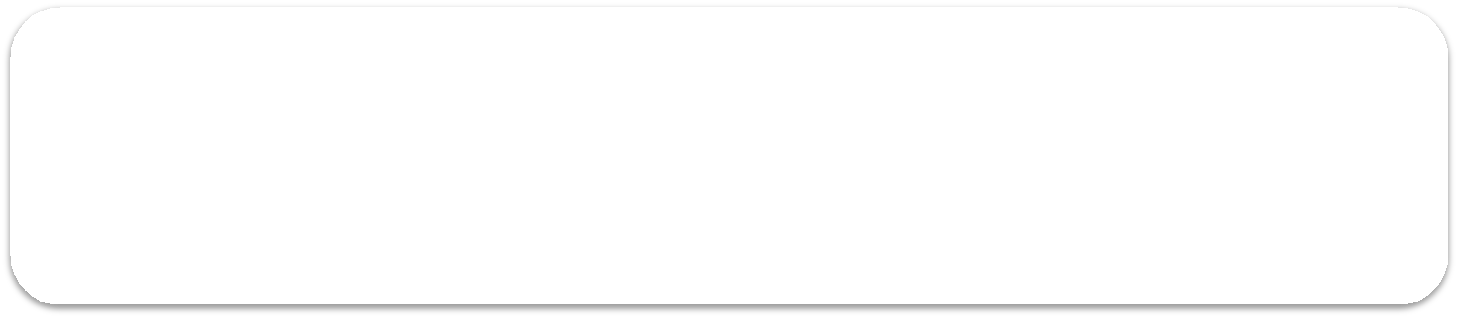 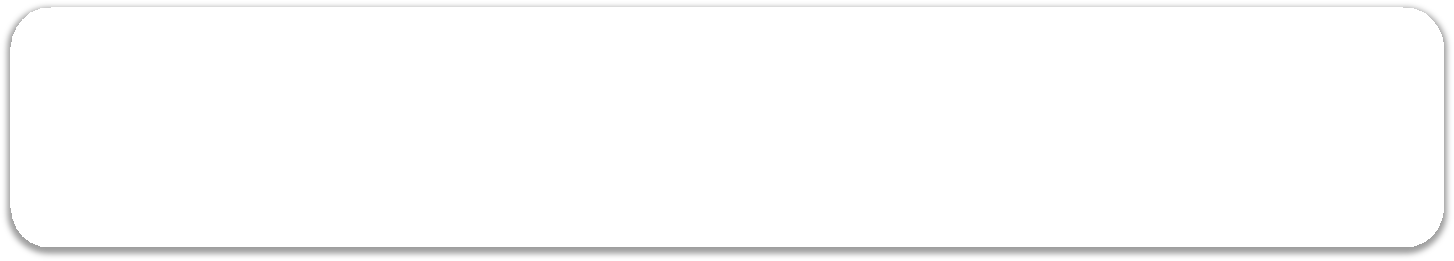 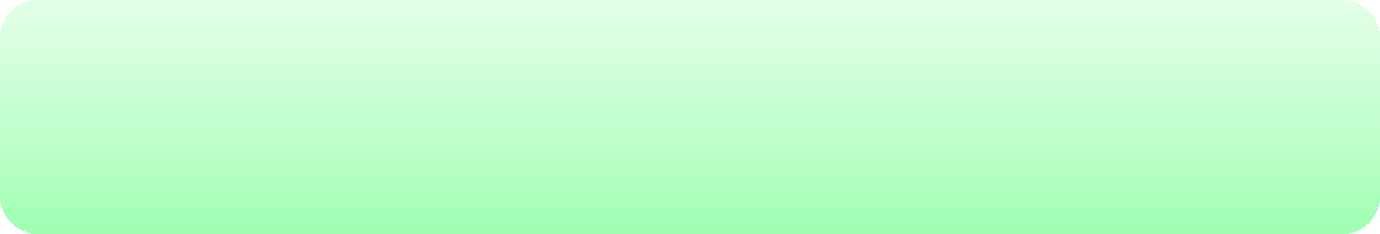 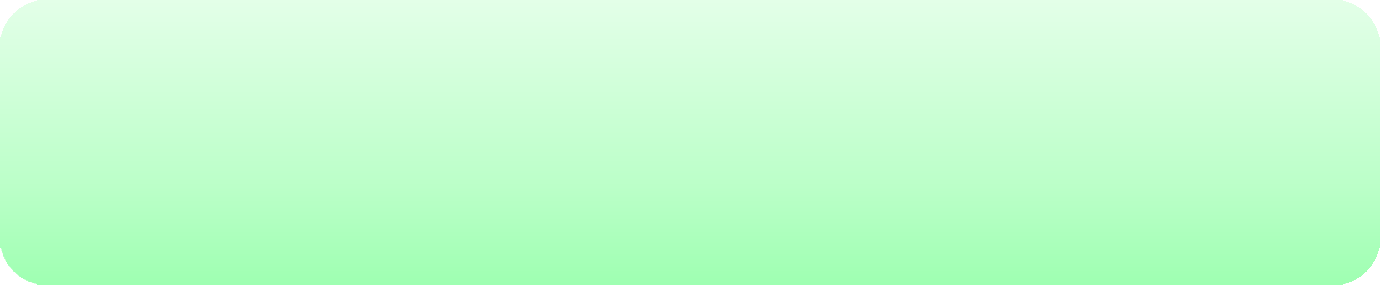 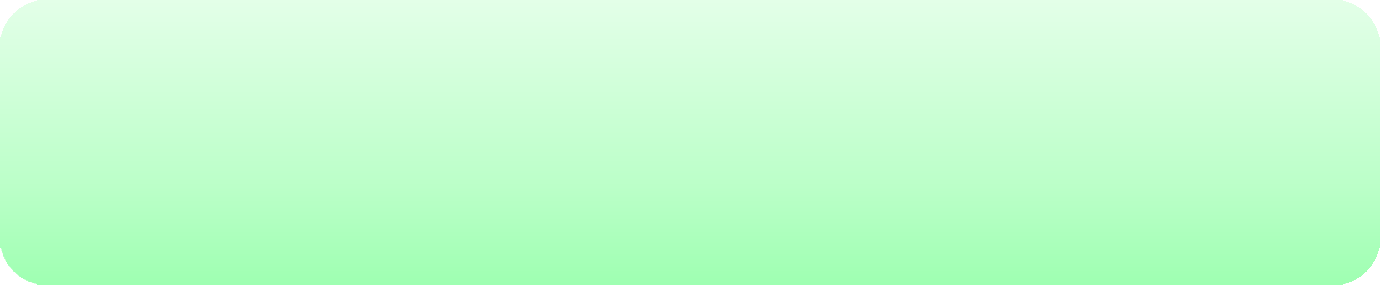 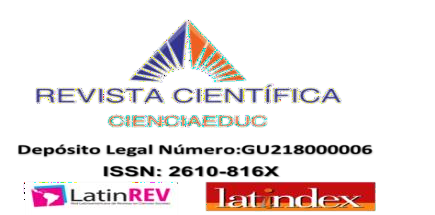 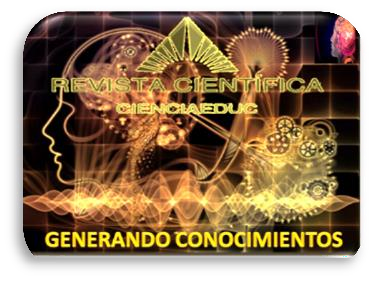 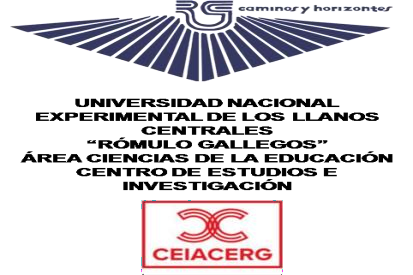 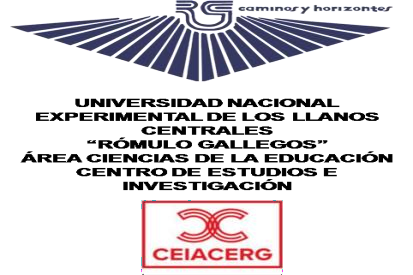 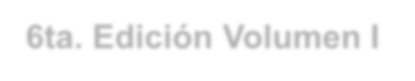 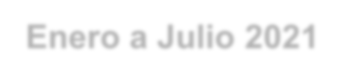 6ta. Edición Volumen I Enero a Julio 2021
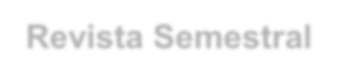 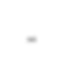 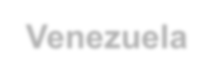 Revista Semestral- Venezuela
Para citar este artículo
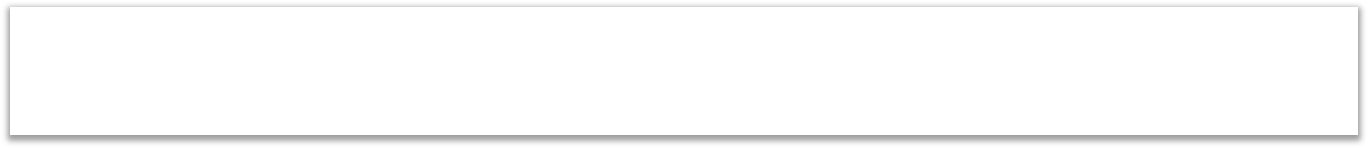 MSc. Ámbar Ramírez.
Universidad Nacional Experimental de los Llanos Centrales Rómulo Gallegos (UNERG)- Venezuela)
Correo Electrónico: ramirezambar2021@gmail.com.
Como citar este artículo: Ámbar Ramírez (2021), “Reingeniería de Procesos Administrativos, a partir de la Motivación, como Activador de los Valores Organizacionales: Significación desde los Actores ” I (1- 18)
Recibido: Enero 2021
Revisado: Enero  2021
Aceptado: Enero 2021
Reingeniería de Procesos Administrativos, a partir de la Motivación, como Activador de los
Valores Organizacionales: Significación desde los Actores

RESUMEN

La investigación que se presenta a continuación se titula, Reingeniería de Procesos Administrativos, a partir de la Motivación, como activador de los Valores Organizacionales: significación desde los actores, con un enfoque Cualitativo y enmarcado en el paradigma interpretativo, el método utilizado para abordar la investigación fue el Hermenéutico Dialéctico, considerando los propósitos que persigue. El escenario del estudio se ubicó en la Universidad Rómulo Gallegos, ubicada en San Juan de los Morros, Estado Guárico. Los Sujetos Significantes del estudio tres individuos, cuyos pseudónimos fueron: Motivado, Logro y Activo. La técnica de recolección de datos fue la entrevista en profundidad, apoyada en grabaciones de audio, para lo cual se utilizó como instrumento la grabadora. La credibilidad o validez, se determinó por la rigurosidad y abundancia de los datos. La fiabilidad mediante la Técnica de la Triangulación de fuentes y de informantes. Para la interpretación y análisis de la información recolectada durante el estudio, se hizo uso de los procesos de Categorización, Estructuración, Contrastación y Triangulación, lo cual me permitió comparar la opinión de los Sujetos Significantes, de donde emergieron las categorías para su análisis cualitativo interpretativo llegando a la construcción de la síntesis final donde se pudo interpretar el quehacer de los sujetos intervinientes, la satisfacción laboral, y la incidencia en la Calidad en la Prestación de Servicio prestada en la UNERG. A través del abordaje realizado y de los encuentros con los sujetos informantes, reflejando que muchas veces la satisfacción laboral que sienten por el cumplimiento de sus labores no incide directamente con el ejercicio de los valores organizacionales
Descriptores: Motivación, Desempeño Laboral, Valores Organizacionales.

Reseña Biográfica: Odontóloga XI promoción 2012 UNERG. Abogada V promoción 2014 UNERG. Magíster en gerencia en  salud publica 2015. Magíster en gerencia administrativa 2018. Docente  de farmacología en el área de odontología departamento de ciencias morfológicas 2012. Coordinadora académica por el estado Guárico, del instituto  profesional de formación académica de estudios odontológicos. Docente ordinario  de investigación I, perteneciente al departamento de investigación
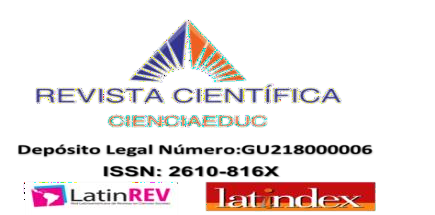 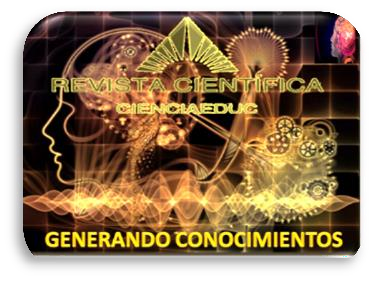 Volumen 4,  Número 1  Enero a Julio 2021
Revista Semestral. Venezuela
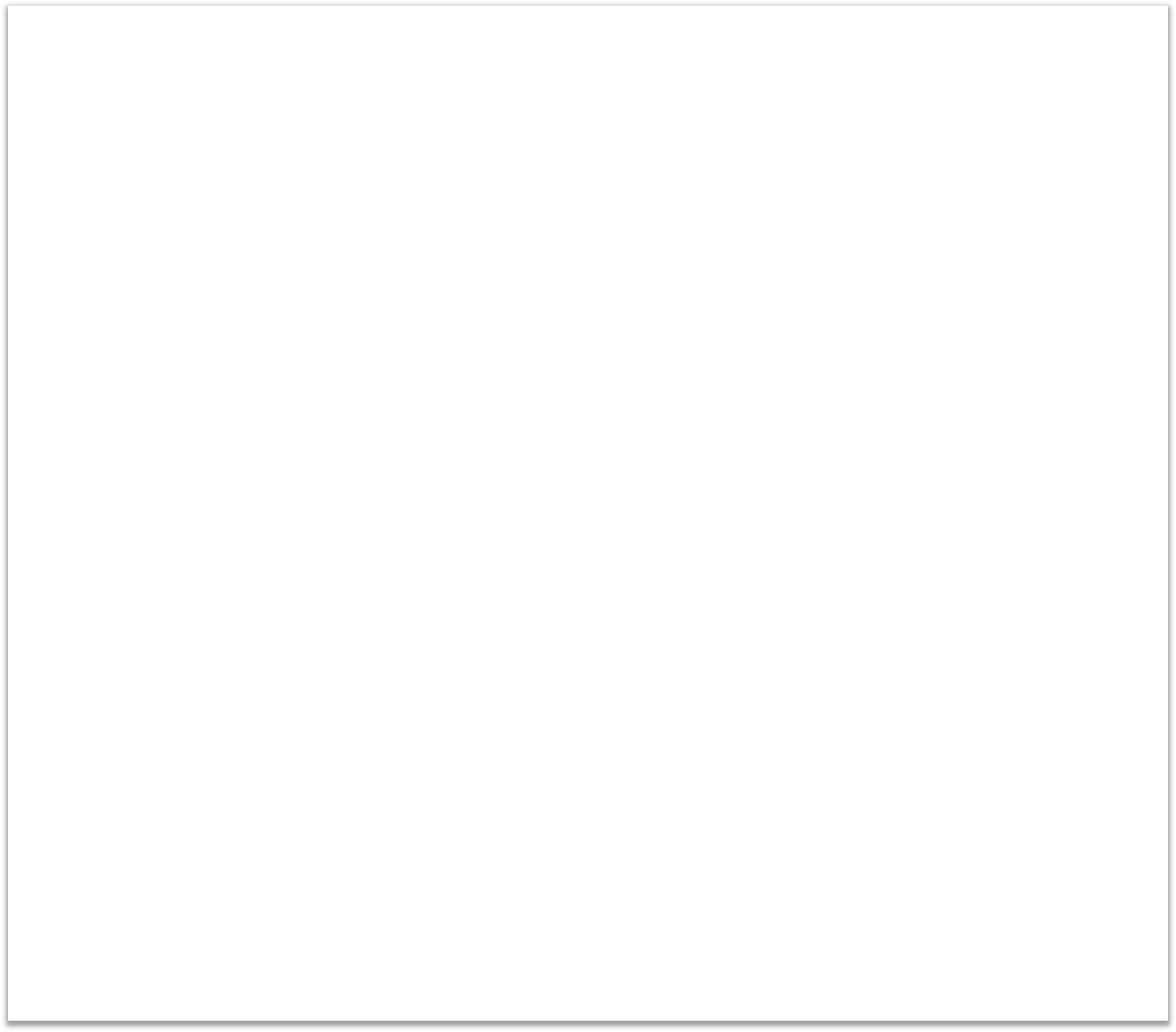 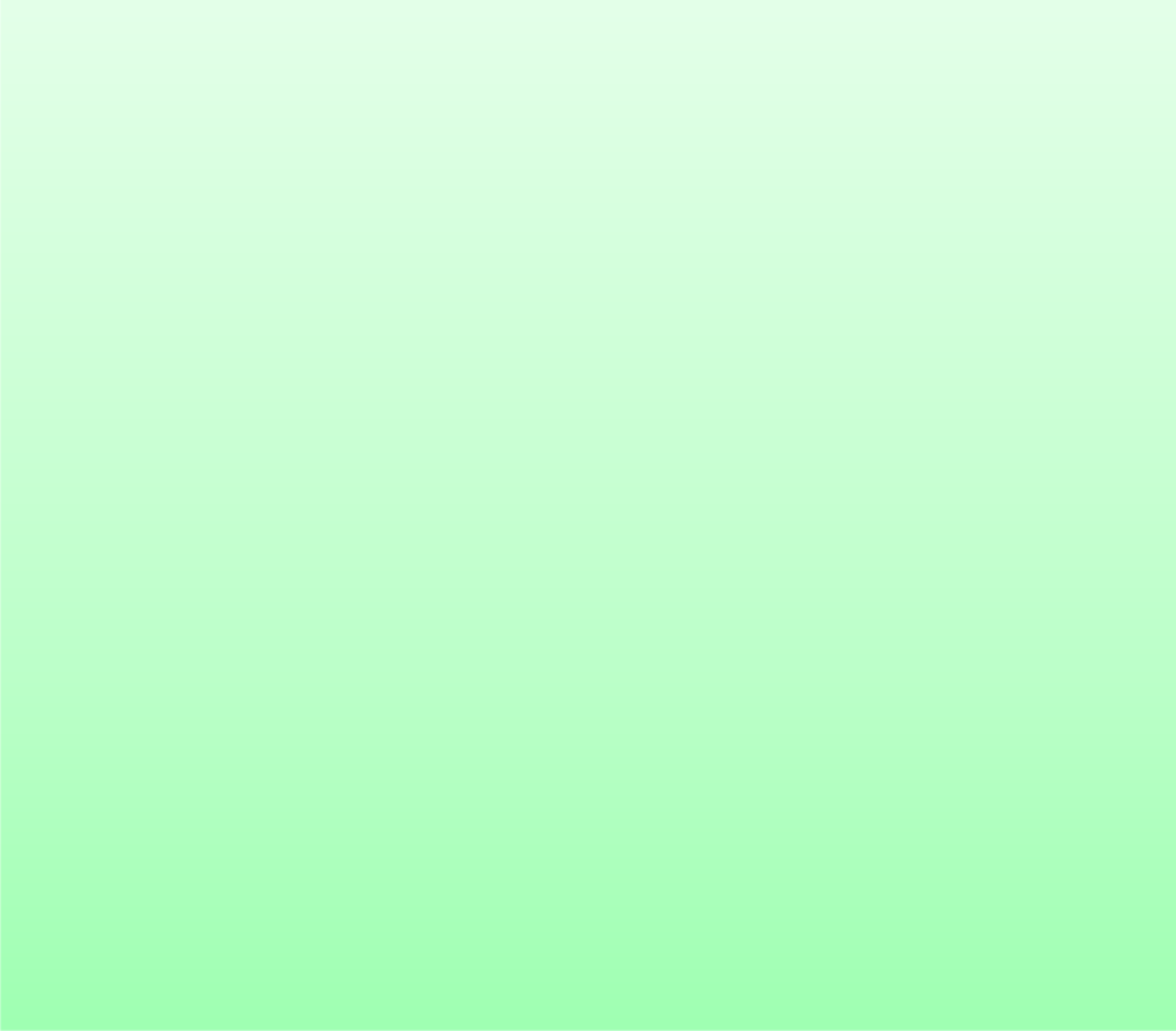 del área de odontología UNERG.2014. Docente Ordinario a Dedicación Exclusiva.
297
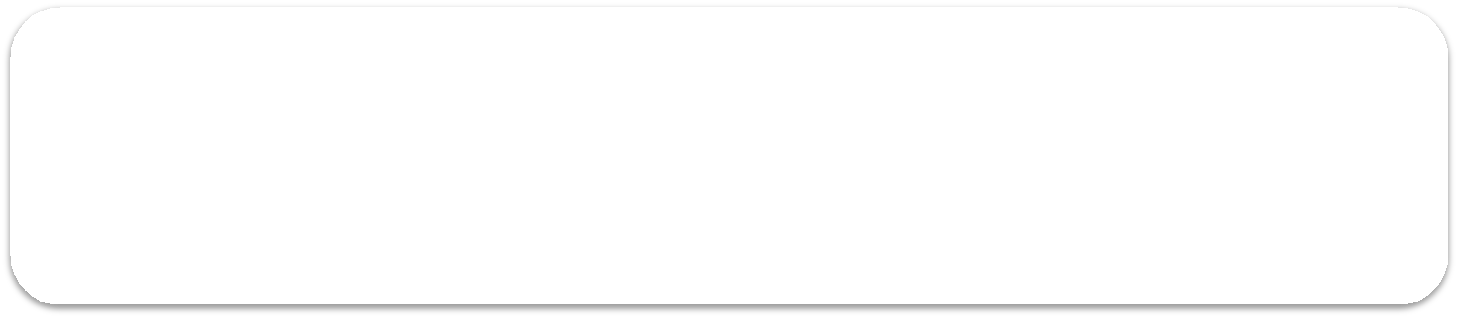 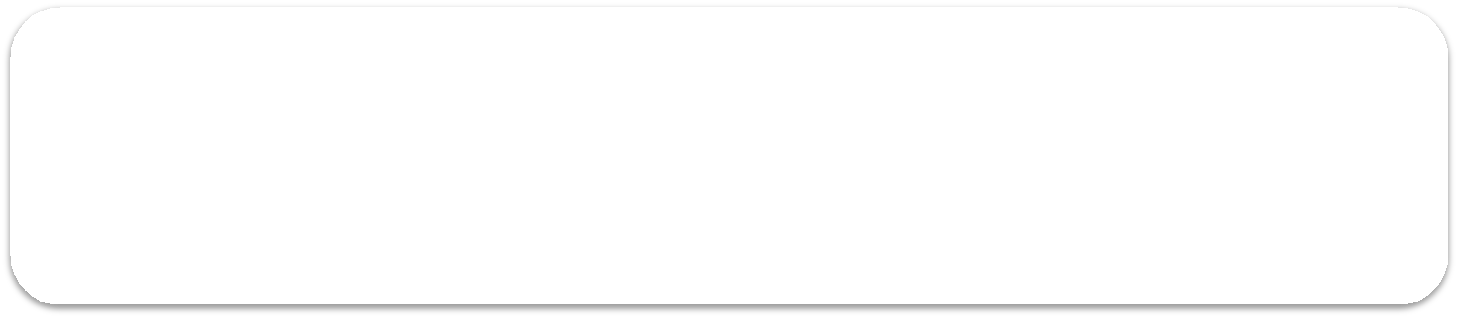 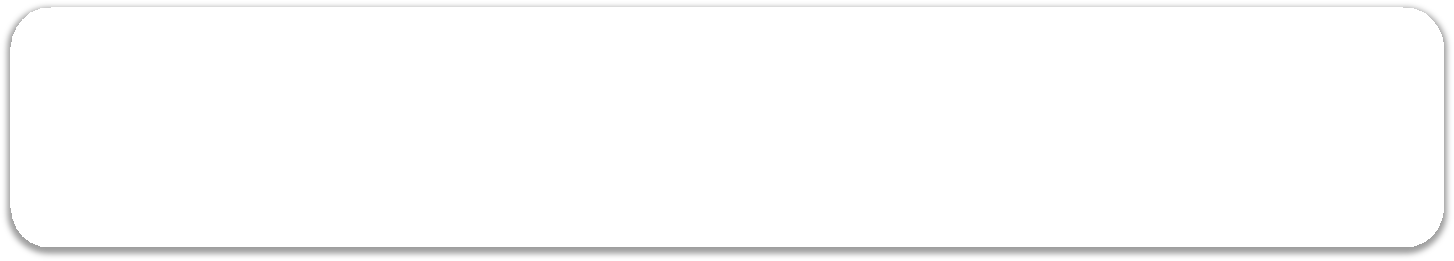 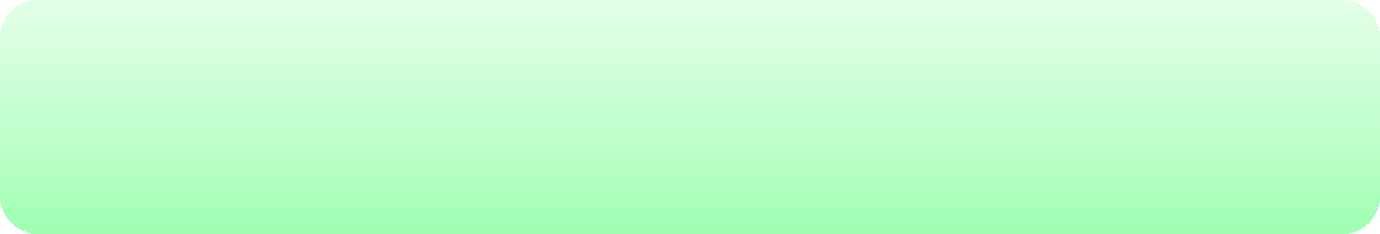 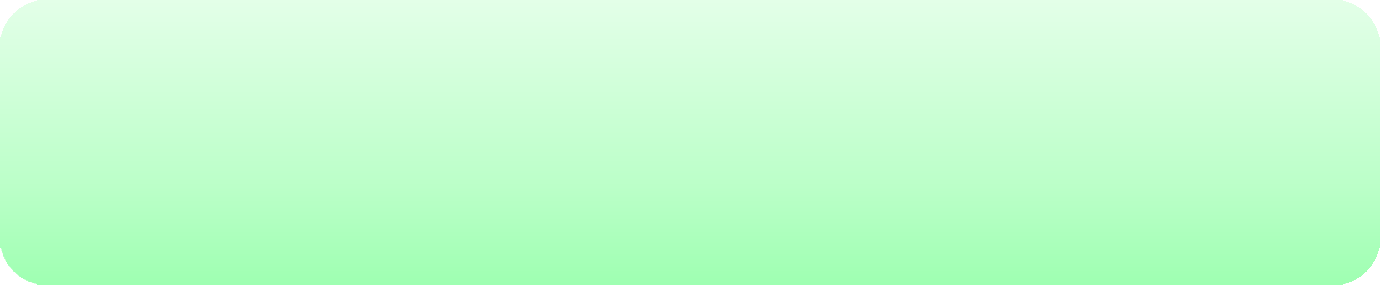 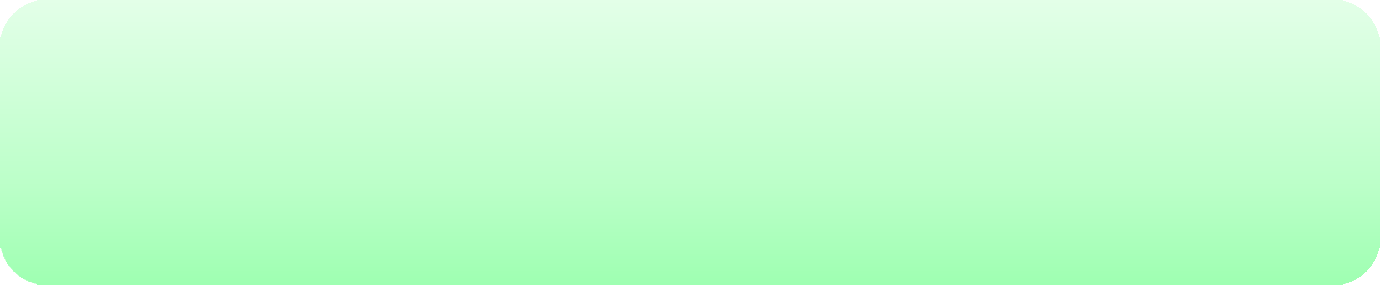 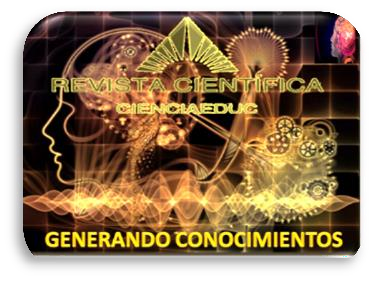 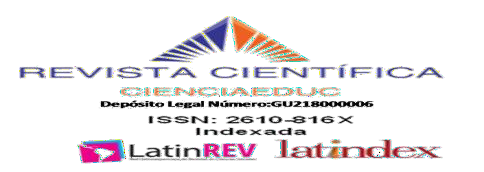 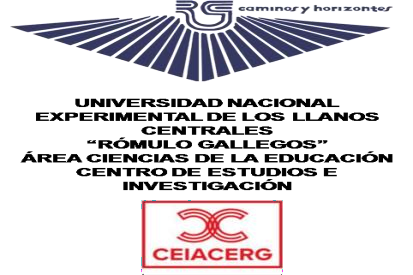 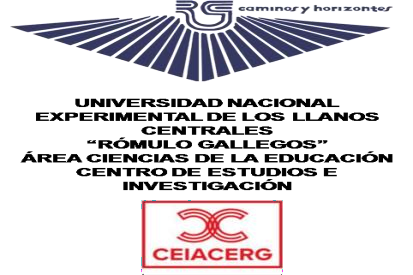 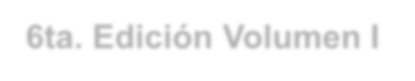 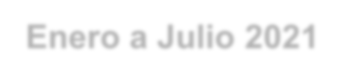 6ta. Edición Volumen I Enero a Julio 2021
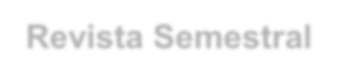 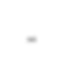 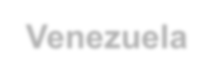 Revista Semestral- Venezuela
Para citar este artículo
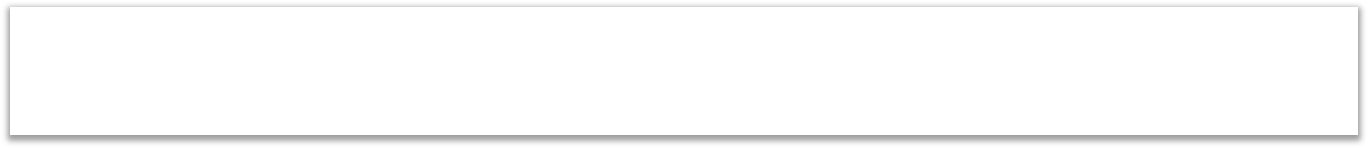 MSc. Ámbar Ramírez.
Rómulo Gallegos National Experimental University of the Central Plains (UNERG) - Venezuela)
Email: ramirezambar2021@gmail.com.
How to cite this article: Ámbar Ramírez(2021), “Reengineering of Administrative Processes, Based on Motivation, as an Activator of Organizational Values: Significance from the Actors” I (1-18)
Received: January 2021
Revised: January 2021
Accepted: January 2021

Reengineering of Administrative Processes, Based on Motivation, as an Activator of Organizational Values: Significance from the Actors

ABSTRACT
The research is presented below, is titled, Reingeneria of administrative processes, starting from the motivation, as an activator of the organizational values: significance from the actors, with a qualitative approach and framed in the paradigm interpretation, the method used to address research was the hermeneutic dialectic, whereas the purpose pursued by. The stage of the study was the Rómulo Gallegos University, located in San Juan de los Morros, Guárico State. The significant subjects of the study three individuals, whose nicknames were: motivated, achievement, and active. The technique of data collection was the interview in depth, supported by audio recordings, for which the recorder was used as an instrument. The credibility or validity, was determined by the thoroughness and abundance of data. Reliability through the technique of triangulation of sources and informants. For the interpretation and analysis of the information collected during the study, was made use of the processes of categorization, structuring and triangulation, which allowed me to compare the views of the significant subjects, from which emerged the categories for its qualitative interpretative analysis to the construction of the final synthesis where involved subjects, job satisfaction, work and the impact on the quality of service delivery in the UNERG could be interpreted to through encounters with subjects reporting, reflecting that many times job satisfaction they feel for the fulfilment of their duties, does not affect directly to the exercise of the organizational values and done approach

Descriptors: Motivation, Job Performance, Delivery Service

Biographical Review: Odontologist XI promotion 2012 UNERG. Lawyer V promotion 2014 UNERG. Master in management in public health 2015. Master in administrative management 2018. Professor of pharmacology in the area of dentistry department of morphological sciences 2012. Academic coordinator for the Guárico state, of the professional institute for academic training of dental studies. Ordinary research professor I, belonging to the research department of the UNERG dentistry area. 2014. Ordinary Teacher with Exclusive Dedication.

298
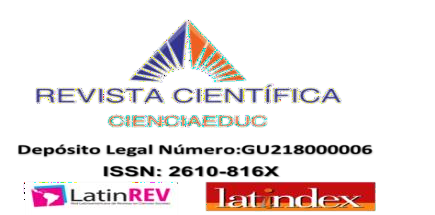 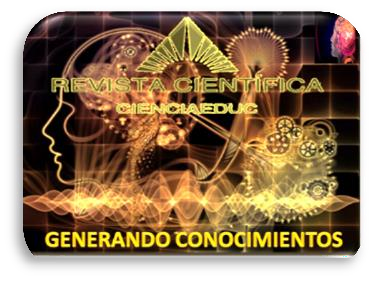 Volumen 4,  Número 1  Enero a Julio 2021
Revista Semestral. Venezuela
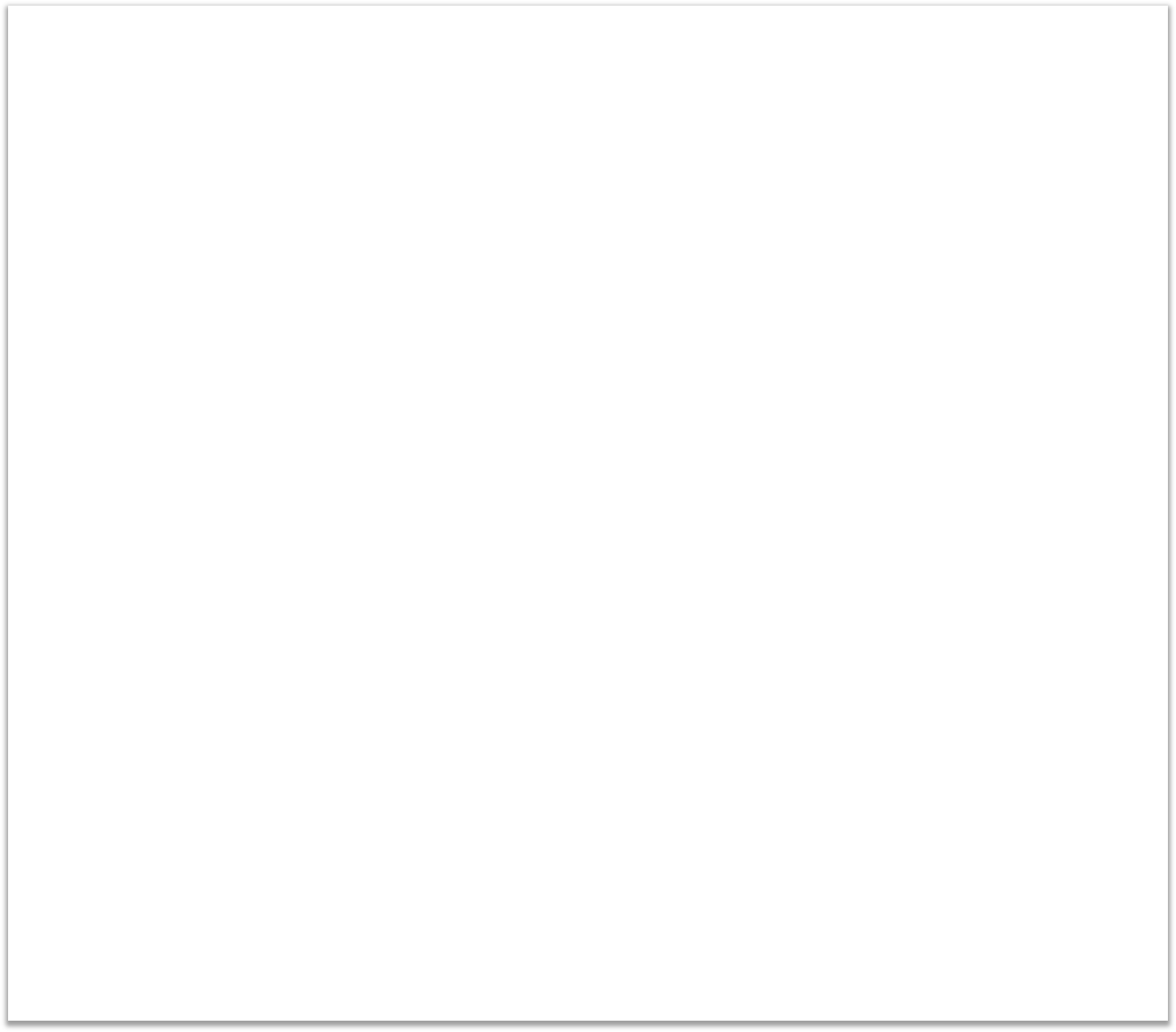 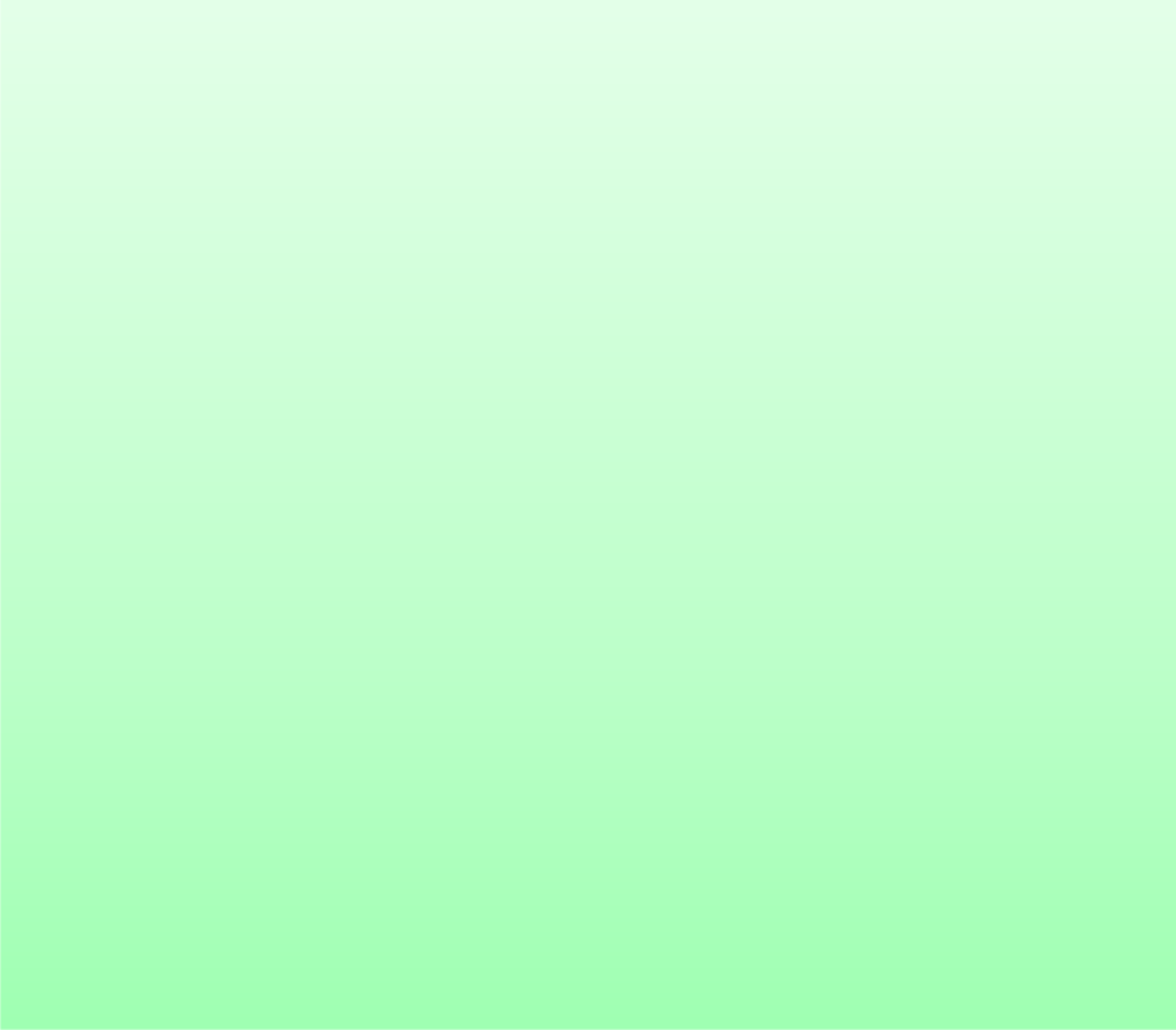 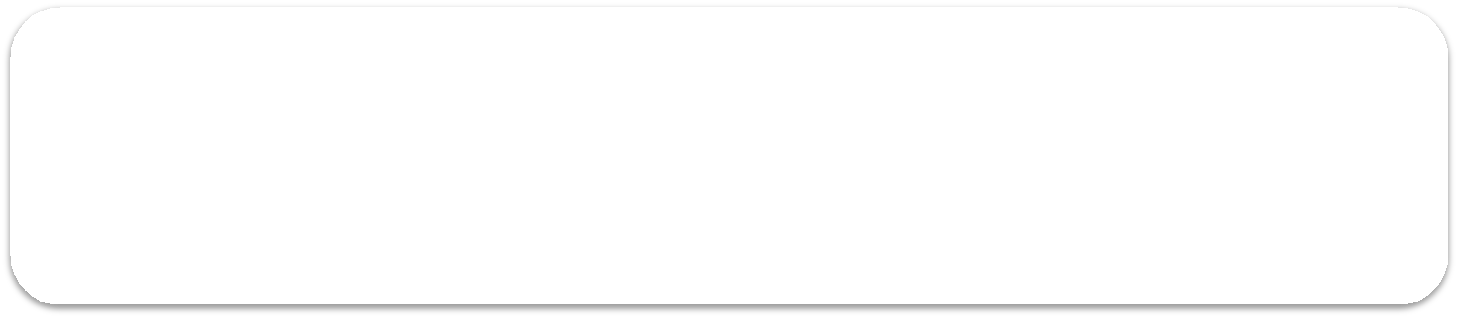 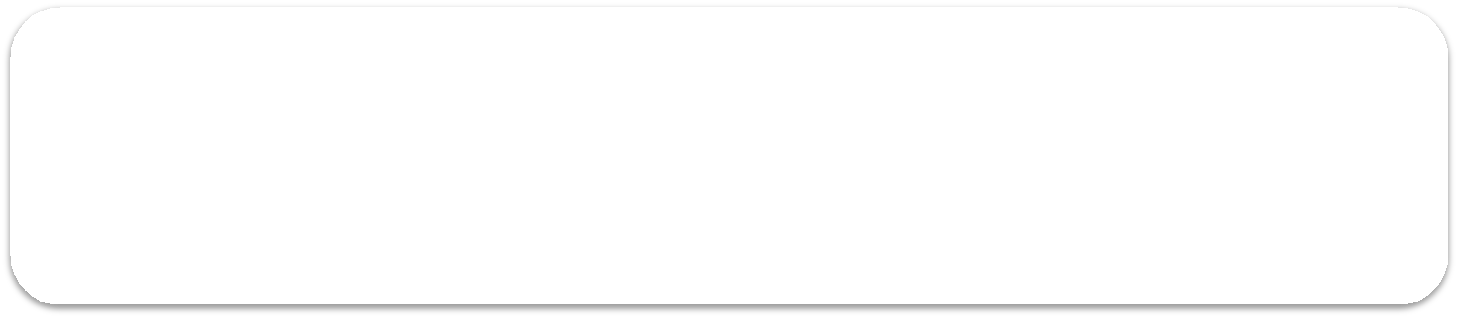 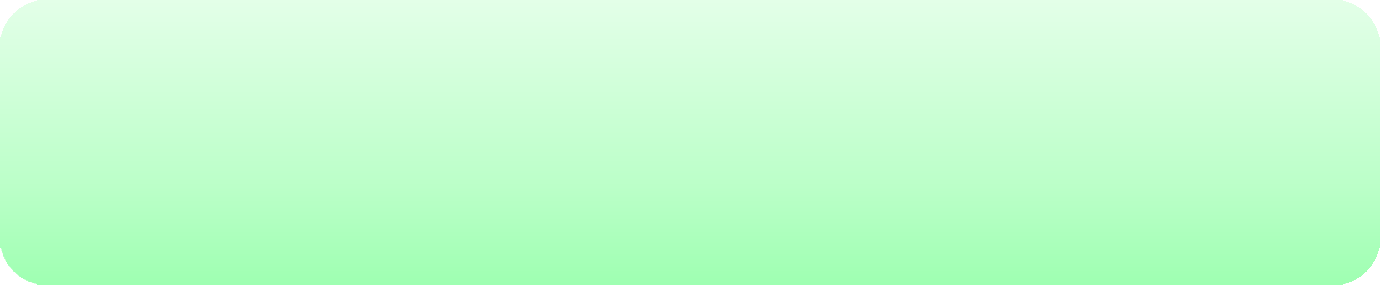 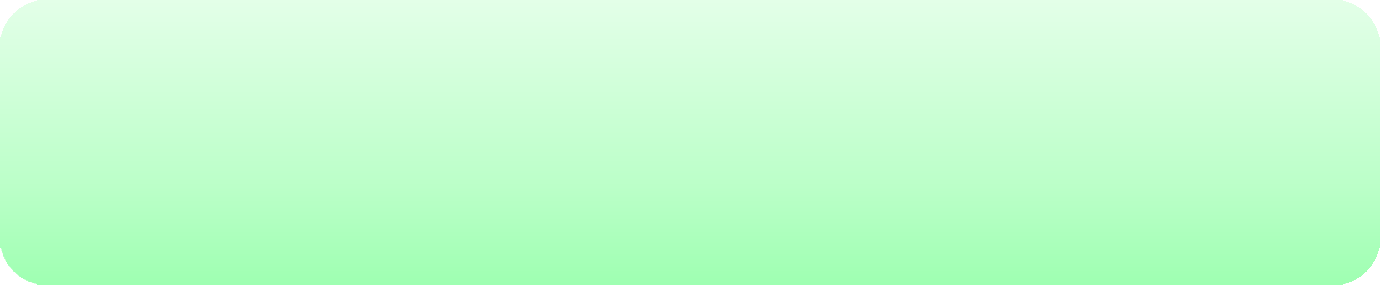 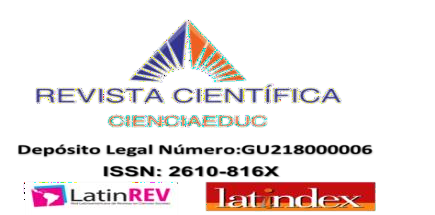 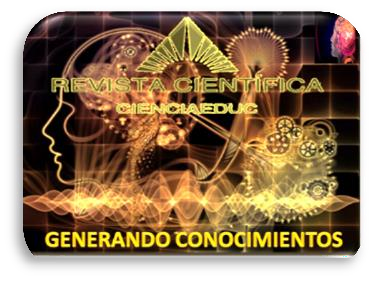 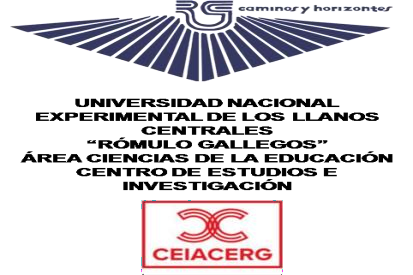 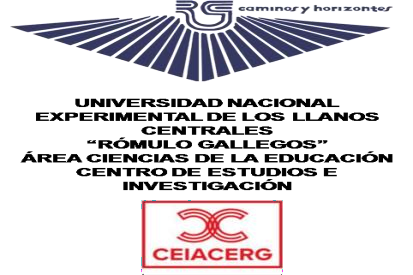 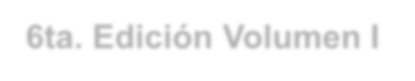 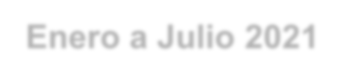 6ta. Edición Volumen I Enero a Julio 2021 Revista Semestral- Venezuela
INTRODUCCIÓN

Los procesos administrativos no son independientes, sino que están totalmente interrelacionados. Cuando una organización elabora un plan, debe ordenar su estructura para hacer posible la ejecución del mismo. Luego de la ejecución (o tal vez en forma simultánea) se controla que la realidad de la empresa no se aleje de la planificación, o en caso de hacerlo se busca comprender las causas de dicho alejamiento.
Desde esta perspectiva, se presenta la investigación titulada Reingeniería de Procesos Administrativos a partir de la Motivación, como activador de los Valores Organizacionales: Significancia desde los Actores, ha sido abordada a la luz del paradigma Interpretativo bajo la corriente Hermenéutica Interpretativa.
Para esto la investigación se ha desarrollado en cinco grandes Escenarios a saber: Escenario I, denominado Abordo la Realidad y se presenta la Trama que envuelve la problemática, los Supuesto Teleológicos que orientan el estudio y el planteamiento justificante del mismo. Escenario II el cual hace referencia a los Saberes Ajenos, tanto a nivel internacional como Nacional, así mismo se presentan las Teorías de Entrada sobre las cuales se soporta el estudio, los Significantes Teóricos considerados como relevantes para el tema y el sustento legal que ampara la investigación.
El Escenario III, denominado Vías Metodológicas, donde se describen en detalle las Implicaciones Epistemológicas y Metodológicas del Estudio, el escenario, los Sujetos Significantes, los Procedimientos y técnicas para el análisis de la Información, la Credibilidad y Fiabilidad y los Procedimientos para la interpretación de los hallazgos. Escenario IV, titulado Hallazgos de la Investigación, donde se describe de manera amplia el proceso vivido Cara a Cara con los Interlocutores, así como el tratamiento detallado realizado con los datos obtenidos. Escenario V, donde se presentan las Reflexiones a las cuales se arriba luego de realizada la investigación.

ESCENARIOI

ABORDO LA REALIDAD Y ME COMPENETRO CON ELLA

La Trama que Envuelve la Realidad

Las organizaciones nacen de la premura humana, el hombre en busca de satisfacer sus necesidades ilimitadas, se obliga a relacionarse con otras personas para la creación de bienes y servicios,
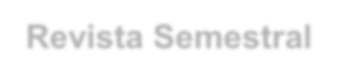 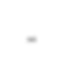 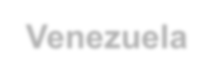 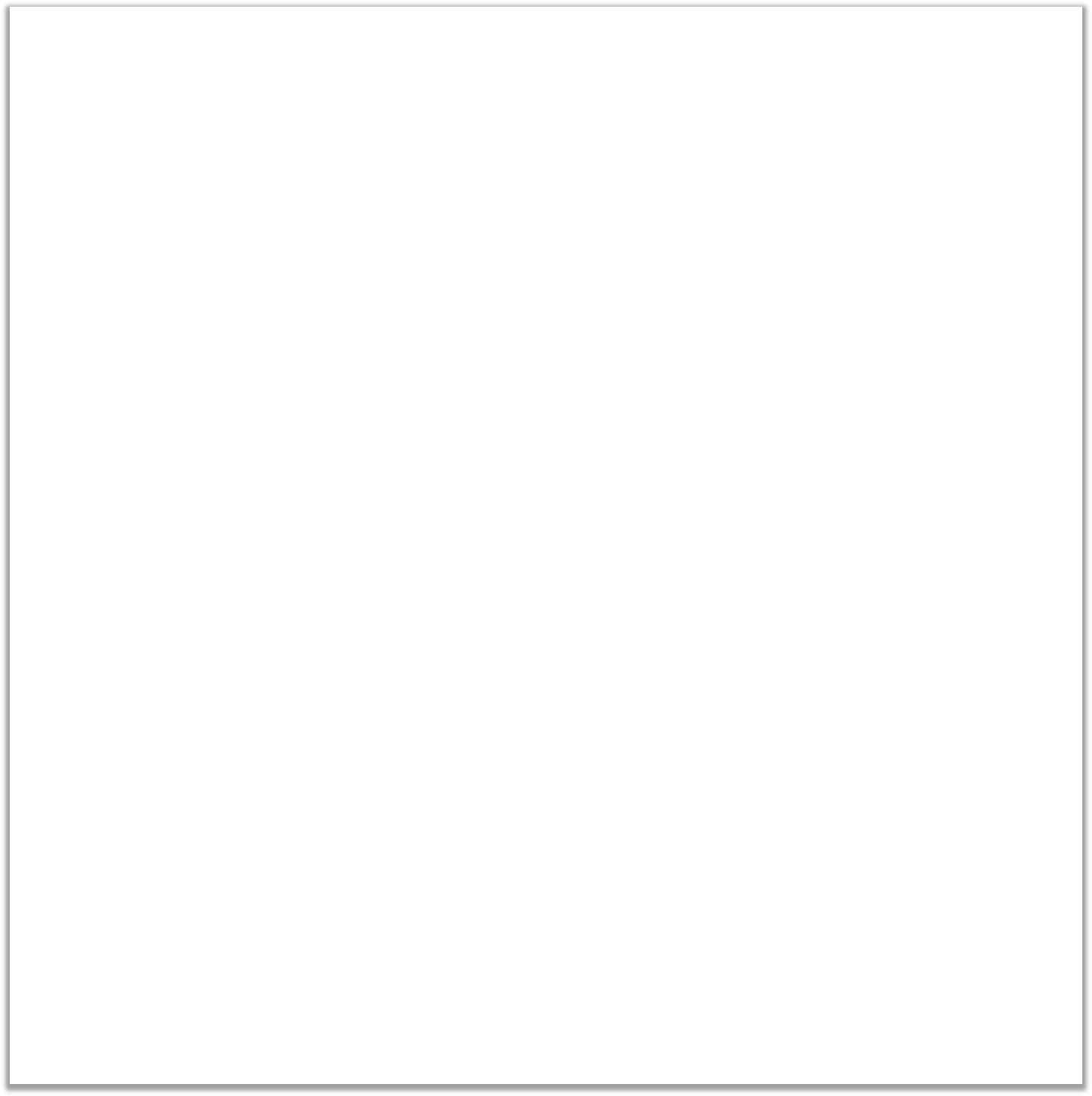 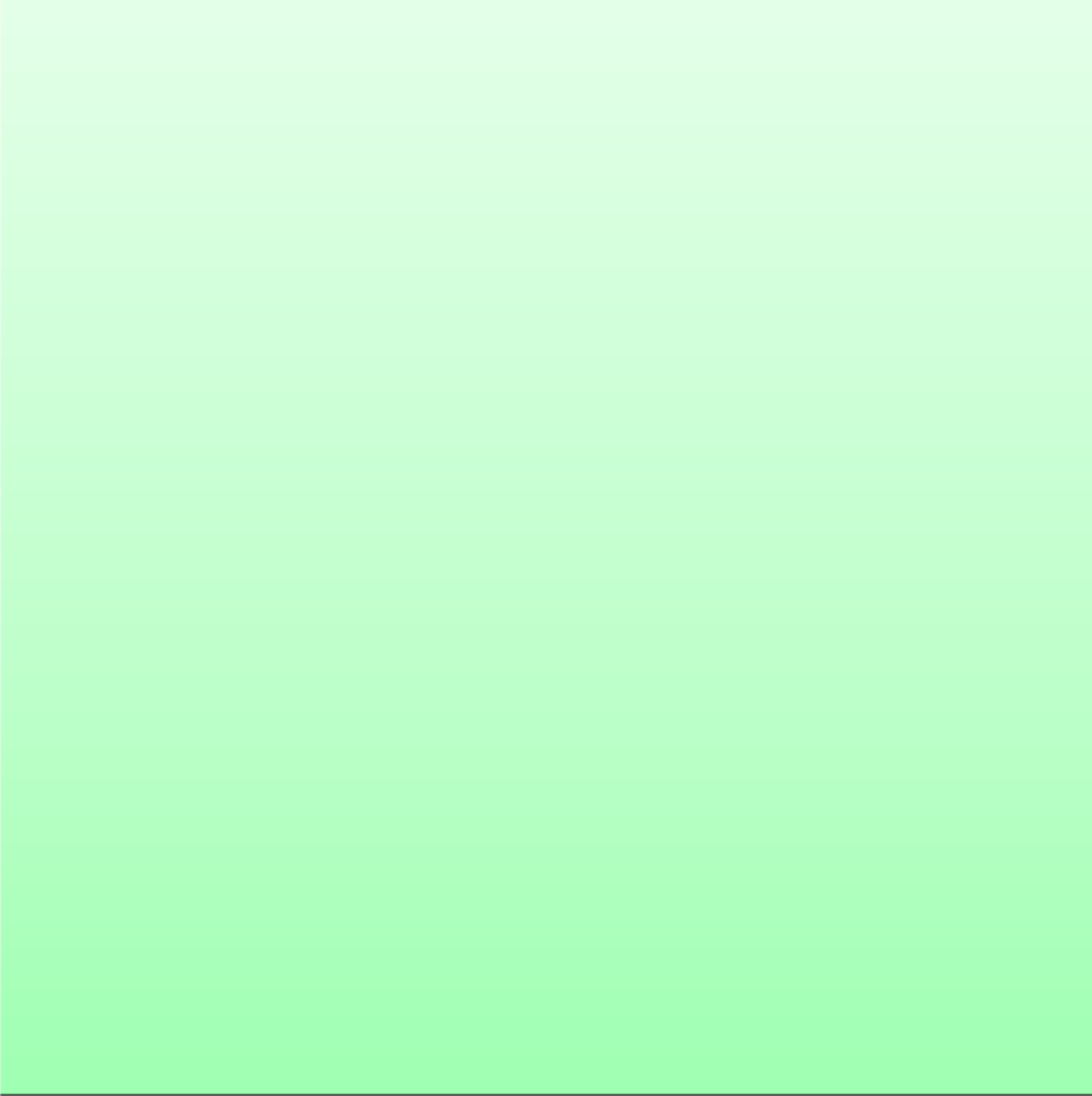 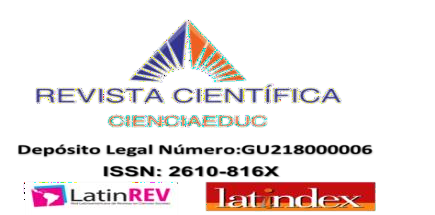 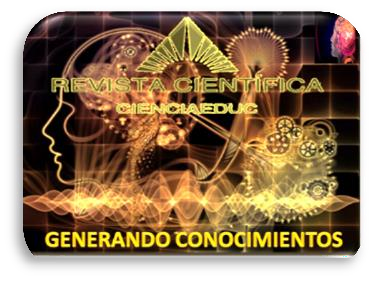 Volumen 4,  Número 1  Enero a Julio 2021
Revista Semestral. Venezuela
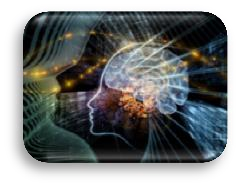 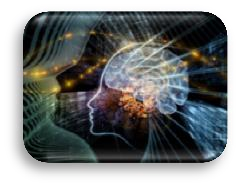 Reingeniería de Procesos Administrativos, a partir de la Motivación, como Activador de los Valores Organizacionales: Significación desde los Actores
MSc. Ámbar Ramírez
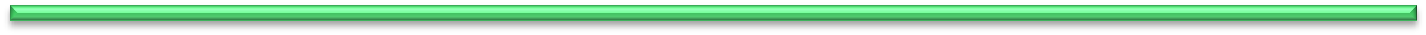 299
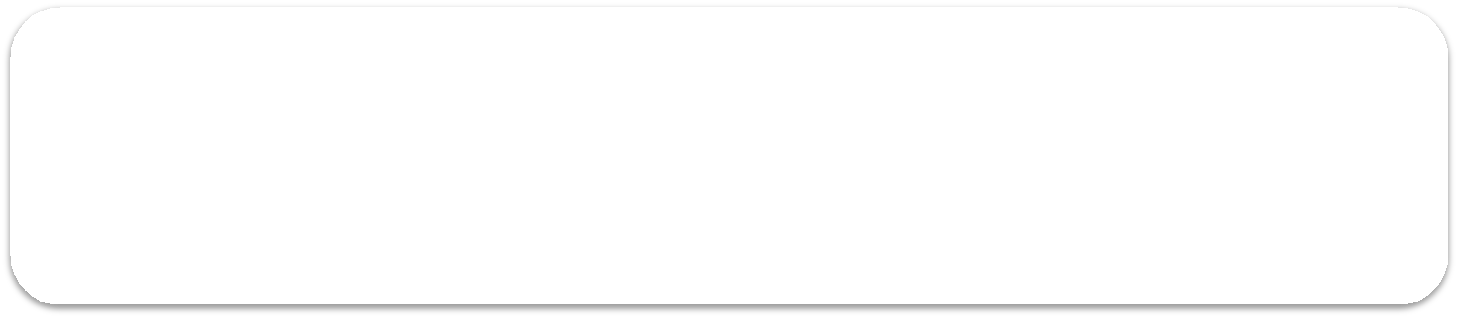 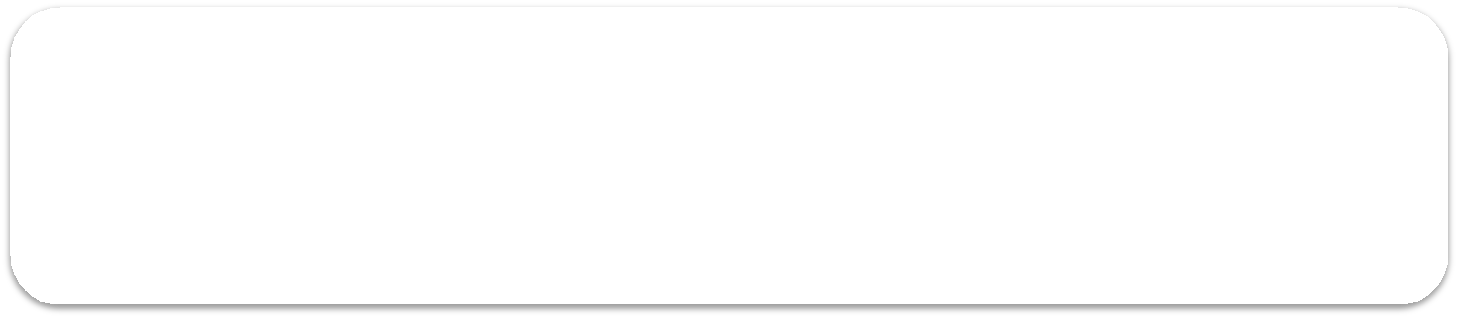 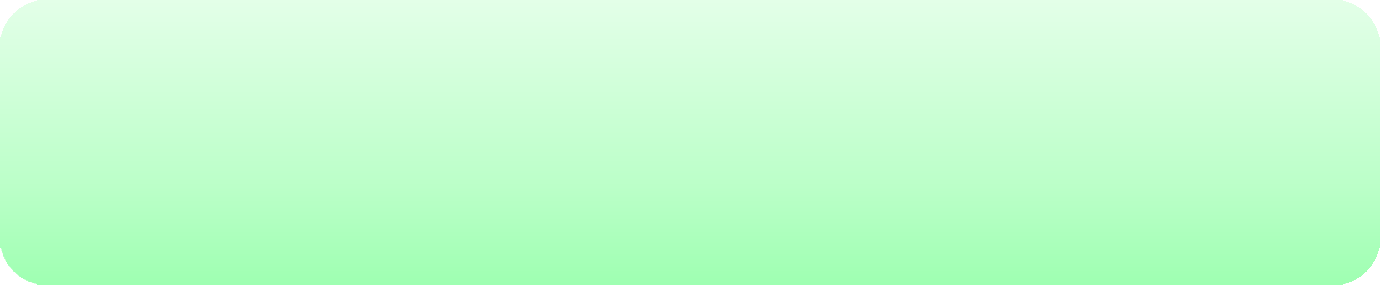 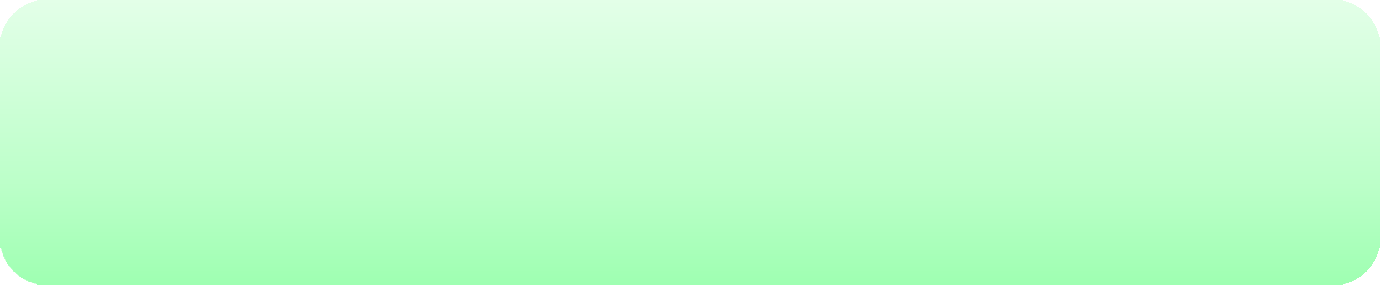 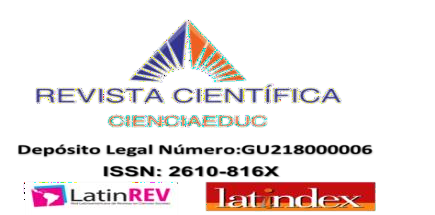 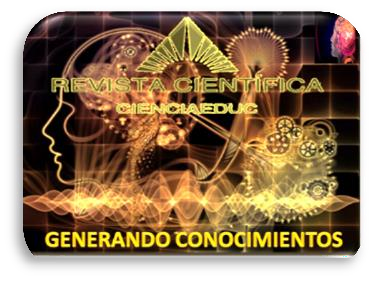 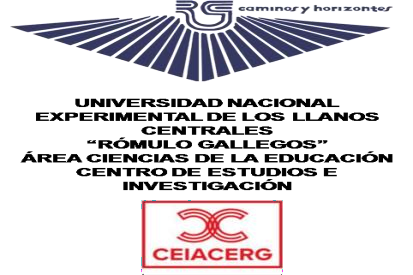 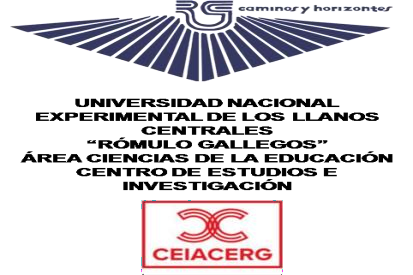 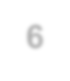 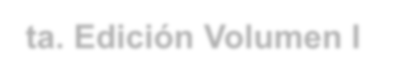 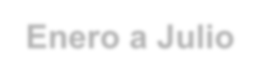 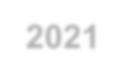 6ta. Edición Volumen I Enero a Julio 2021 Revista Semestral- Venezuela
generándose así las diferentes organizaciones dirigidas a la obtención de objetivos y metas. Al respecto, Chiavenato (2002) señala:

Una  organización  es  un  sistema  de  actividades  conscientemente coordinadas,  formado  por  dos  o  más  personas,  cuya  cooperación recíproca es esencial para la existencia de aquélla. Una organización sólo existe cuando: a) hay personas capaces de comunicarse b) están dispuesta a  actuar  conjuntamente  y  c)  desean  obtener  un  objetivo  común. Chiavenato (p. 7).

En este sentido, uno de los aspectos que mayor inquietud causa a los gerentes, es precisamente averiguar la forma de satisfacer las necesidades del personal, por lo que las organizaciones buscan constantemente enfocar sus esfuerzos en el recurso humano, en el cual es de vital importancia el tema de la motivación, como uno de los fundamento ésta, tal como lo reseña Romero (2000) “como el mecanismo por medio del cual el individuo alcanza sus metas para lograr un equilibrio entre sus necesidades y las de la organización, afectando tanto el clima organizacional, como la productividad” (p. 5), es decir que, considerando esta idea, la motivación pasa a convertirse en un elemento de empuje para la base del desempeño de cualquier individuo dentro de su organización.
En los últimos años, se ha venido observando, cómo las organizaciones, a pesar de que dependen en gran  medida  del  capital  humano,  este  se  ha  ido  desvirtuando,  debido  a  los  distintos comportamientos exhibidos por el recurso humano que labora en las mismas, esto quizás se deba al crecimiento acelerado y en muchos casos desorganizado que se ha visto en las empresas, así como a la necesidad de aumentar su eficacia y competitividad, lo que ha conllevado que se deje a un lado las necesidades de los empleados, generando esto constantes descontentos en las distintas labores que realizan. En este sentido, uno de los aspectos que mayor inquietud causa a los gerentes, es precisamente averiguar la forma de satisfacer las necesidades del personal, por lo que las organizaciones buscan constantemente enfocar sus esfuerzos en el recurso humano, en el cual es de vital importancia el tema de la motivación, como uno de los fundamento ésta, tal como lo reseña Romero (2000) “como el mecanismo por medio del cual el individuo alcanza sus metas para lograr un equilibrio entre sus necesidades y las de la organización, afectando tanto el clima organizacional, como la productividad” (p. 5), es decir que, considerando esta idea, la motivación pasa a convertirse en un elemento de empuje para la base del desempeño de cualquier individuo dentro de su organización
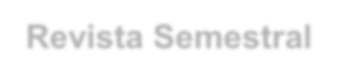 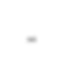 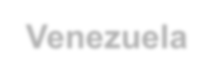 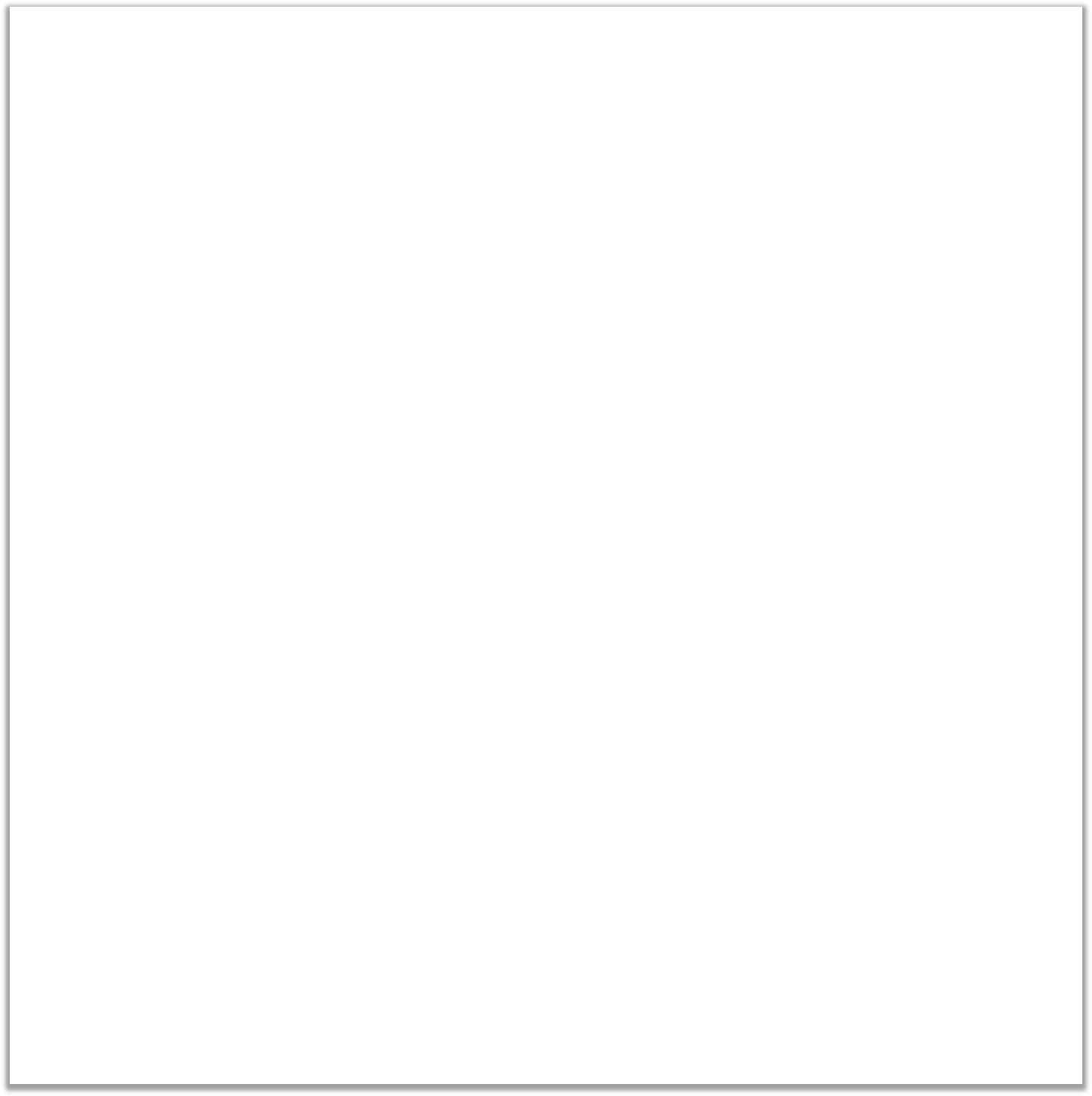 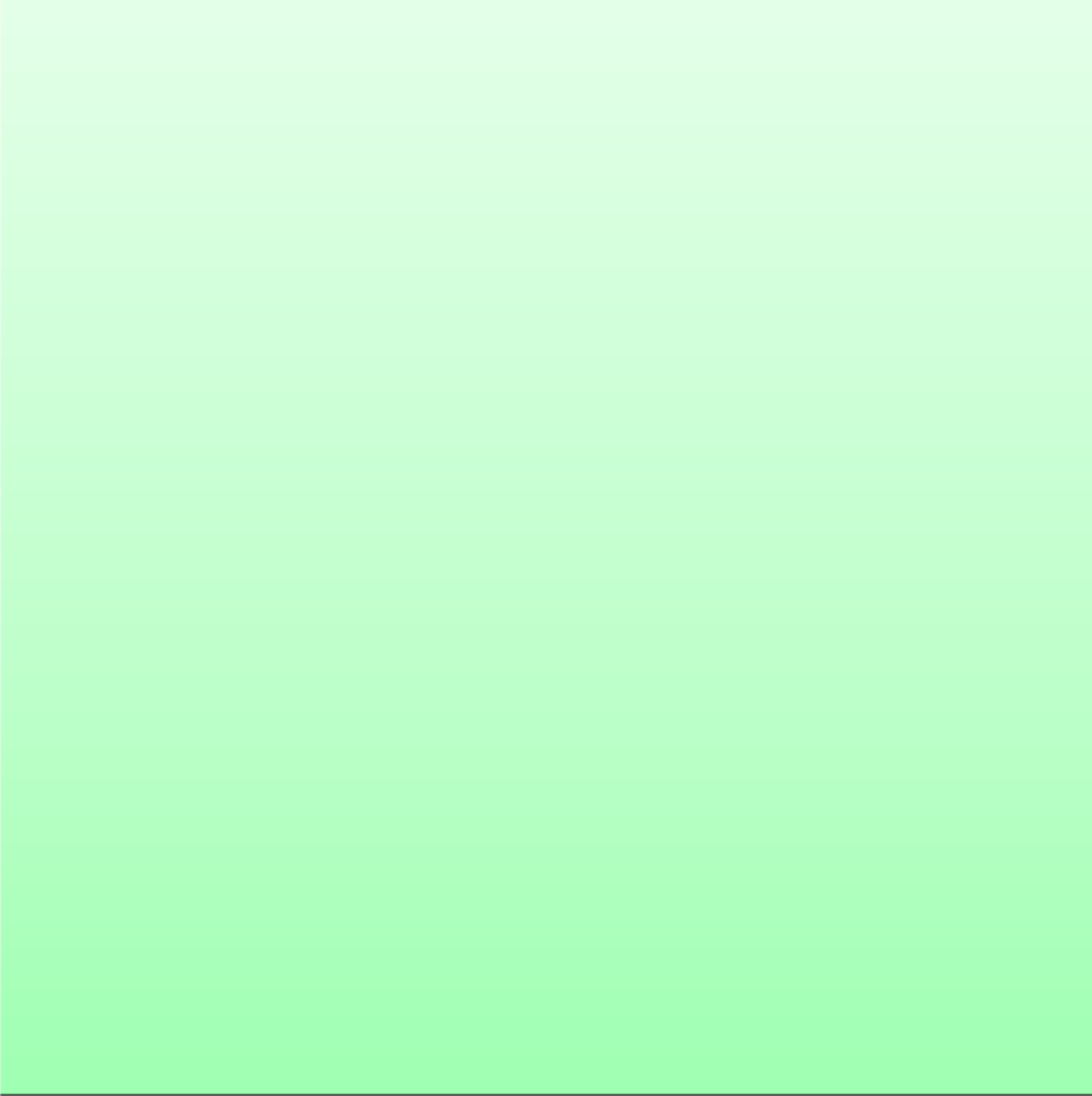 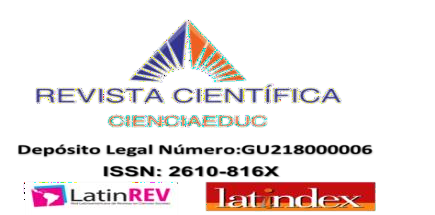 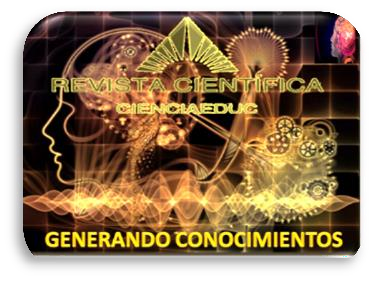 Volumen 4,  Número 1  Enero a Julio 2021
Revista Semestral. Venezuela
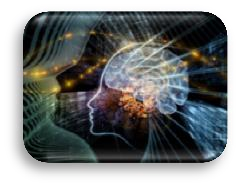 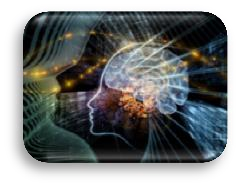 Reingeniería de Procesos Administrativos, a partir de la Motivación,
como Activador de los Valores Organizacionales: Significación
desde los Actores
MSc. Ámbar Ramírez
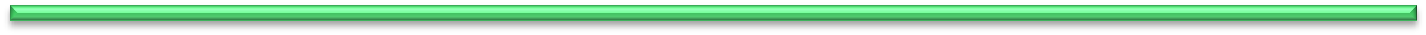 300
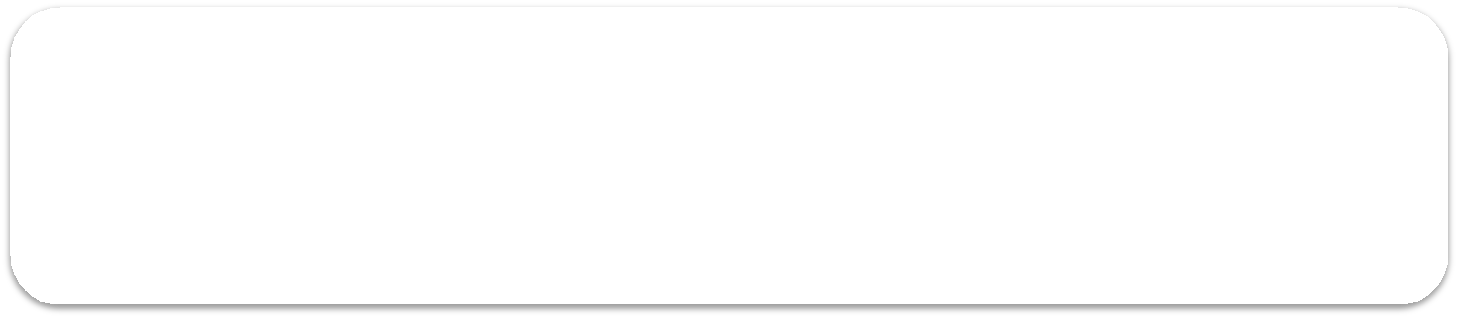 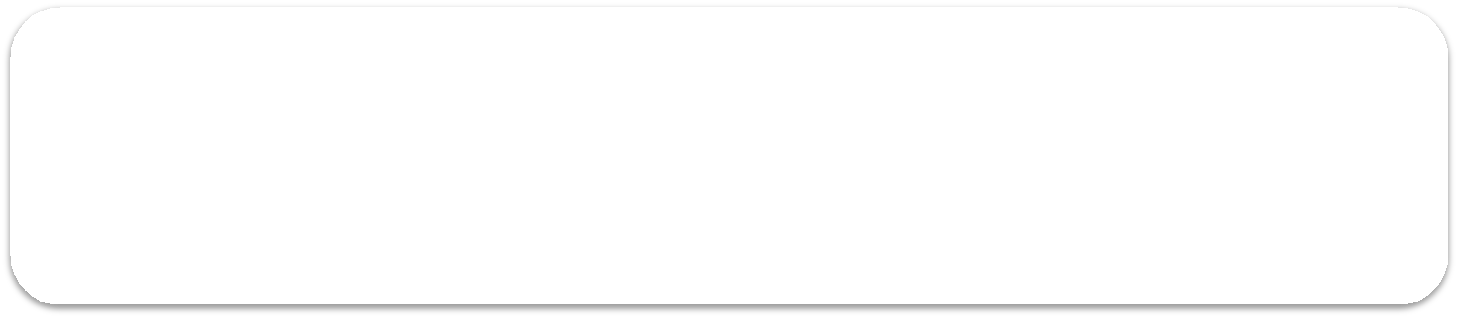 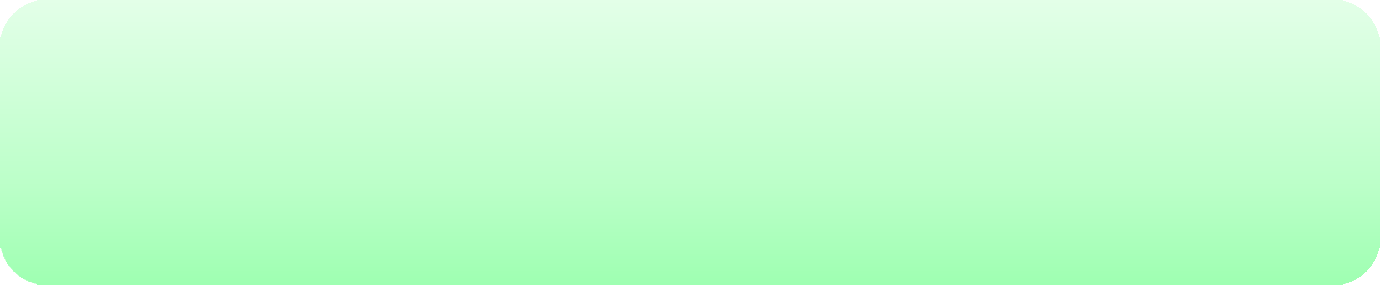 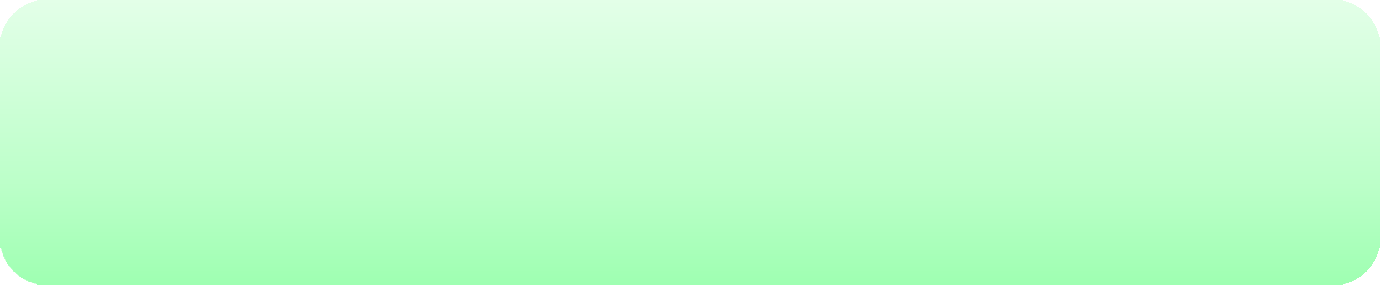 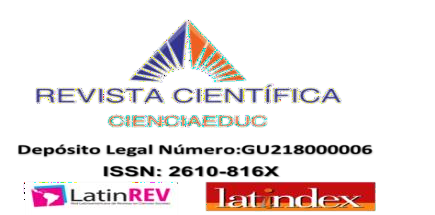 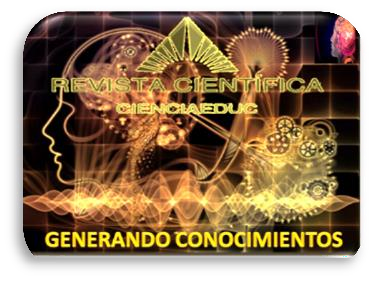 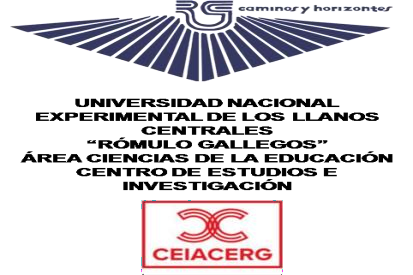 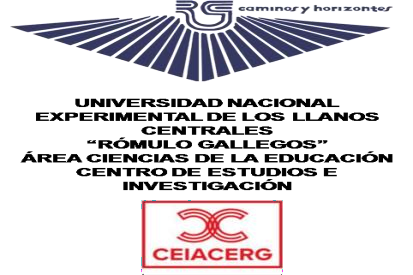 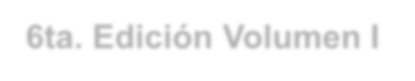 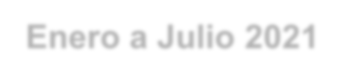 6ta. Edición Volumen I Enero a Julio 2021 Revista Semestral- Venezuela
Para el desarrollo del estudio se toma como escenario, la Universidad nacional experimental de los Llanos Centrales Rómulo gallegos, Su carácter organizacional le coloca ante los retos que de igual manera les son impuestos a cualquier otro tipo de organización, destacando entre ellos una necesidad imperante, de reconocer las debilidades que caracterizan la gerencia, pues su condición y funciones le conceden la responsabilidad del modo en que se conducen las acciones de la misma, y los factores considerados y excluidos de su modo de laborar entre ellos el modo de enfocar la motivación al resto del sistema. A raíz de este contexto se pretende abordar el fenómeno, pues según Chiavenato (2002), considera que “las organizaciones deben tratar de ofrecer a sus miembros el más alto nivel de motivación.” (p. 207) Lo que permite concebir que detrás de un mal desempeño, haya una gerencia, responsable por la calidad de servicio o producto que ofrece la Institución a su cargo. Partiendo de dicho fenómeno, surgen los siguientes enigmas:
¿Qué postura asume el gerente universitario hoy día, en cuanto a la motivación? ¿Cuáles son los factores  motivacionales  que  inciden  en  el  desempeño  y  ejecución  de  los  Procesos Administrativos de la UNERG? ¿De qué manera se puede percibir la motivación como elemento coadyuvante en la ejecución de los Procesos Administrativos de la UNERG? ¿De qué manera contribuye la motivación a la gerencia universitaria?

Supuestos Teleológicos

‗	Vislumbrar postura asumida por el gerente universitario hoy día, en cuanto a la motivación.
‗	Develar los factores motivacionales que inciden en el desempeño y ejecución de los Procesos Administrativos de la UNERG.
‗	Interpretar desde una postura ontológica, la motivación del talento humano, como elemento coadyuvante en la ejecución de los Procesos Administrativos de la UNERG
‗	Comprender la reingeniería de procesos administrativos, a partir de la motivación, como activador de los valores organizacionales.

Planteamientos Justificantes del Estudio

La investigación es muy pertinente en la actualidad, ya que con la misma se pretende comprender desde  la  postura  de  la  Motivación  del  Personal,  el  ejercicio  propio  de  los  valores organizacionales, para lograr la Reingeniería de los Procesos Administrativos, pretendiendo con esto descubrir las vivencias, emociones y sentimientos que los sujetos significantes manifiestan
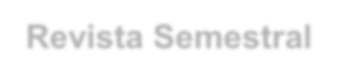 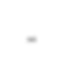 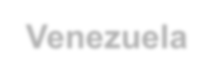 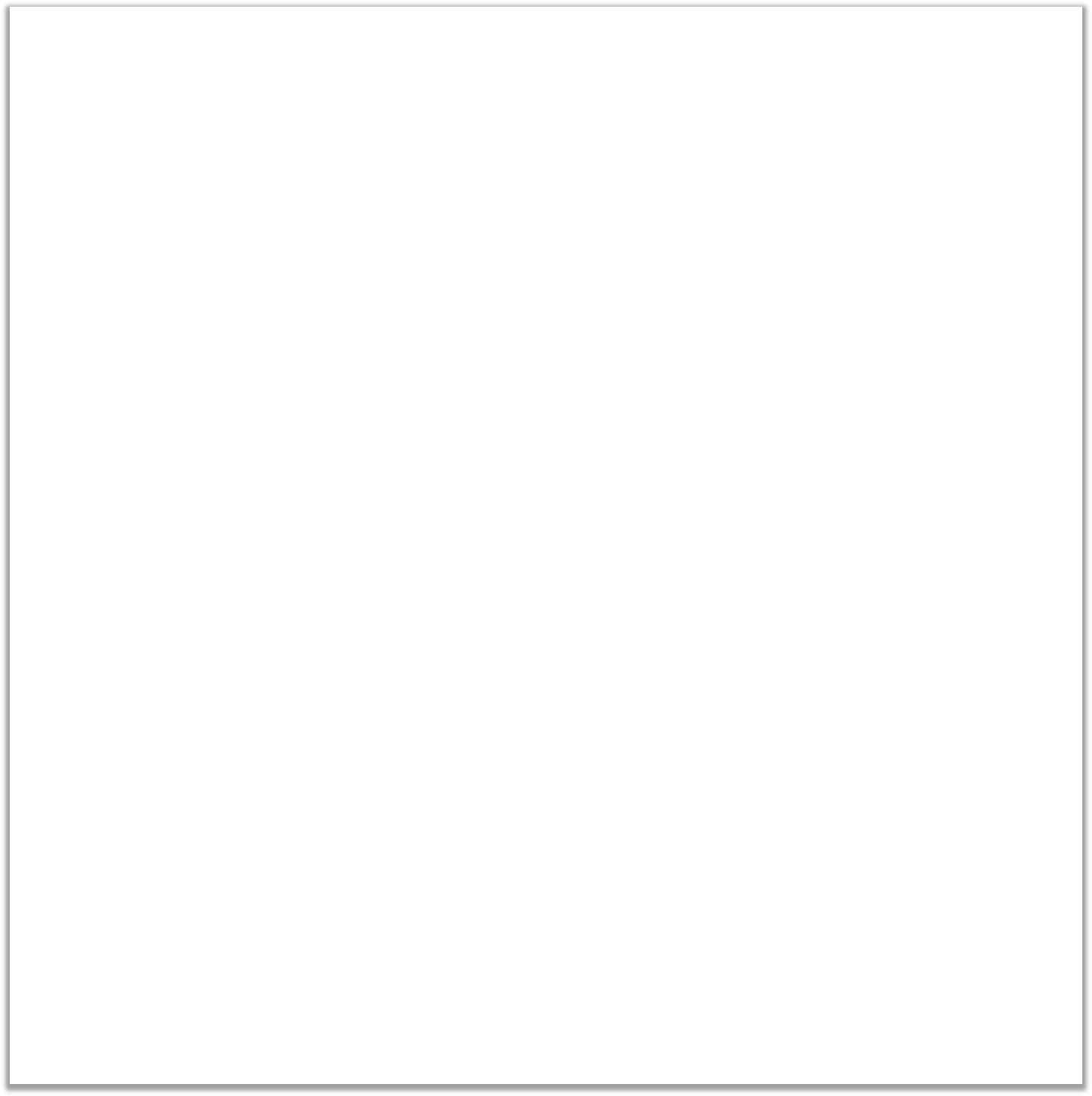 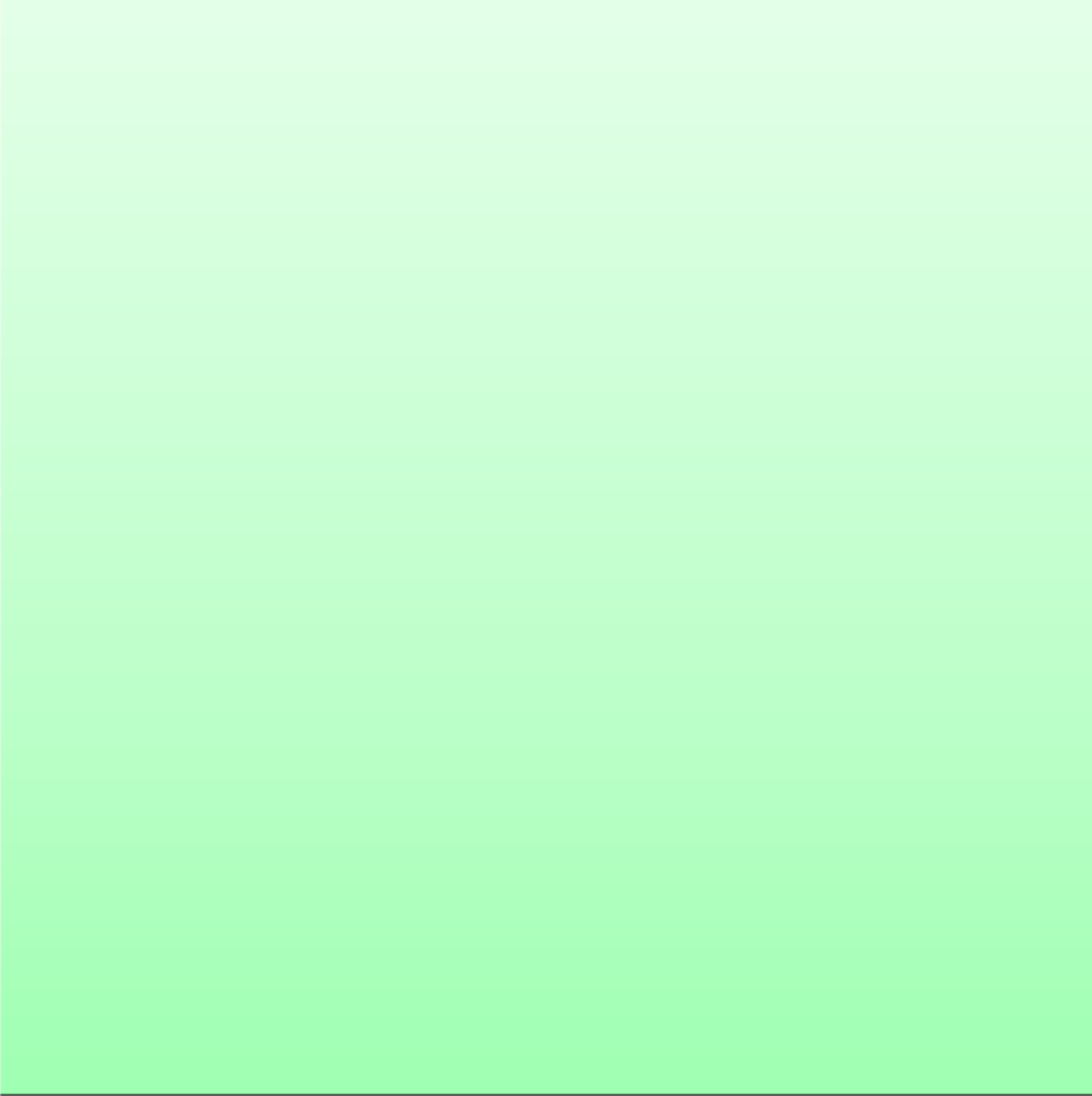 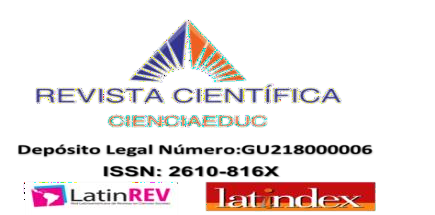 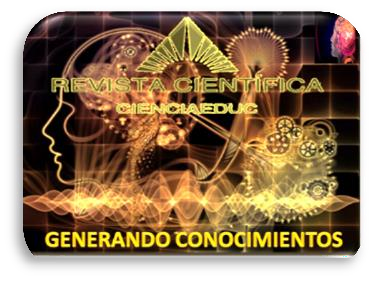 Volumen 4,  Número 1  Enero a Julio 2021
Revista Semestral. Venezuela
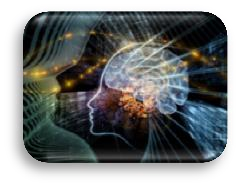 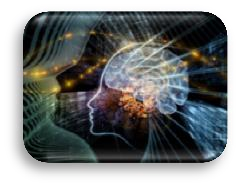 Reingeniería de Procesos Administrativos, a partir de la Motivación,
como Activador de los Valores Organizacionales: Significación
desde los Actores
MSc. Ámbar Ramírez
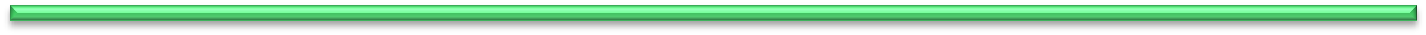 301
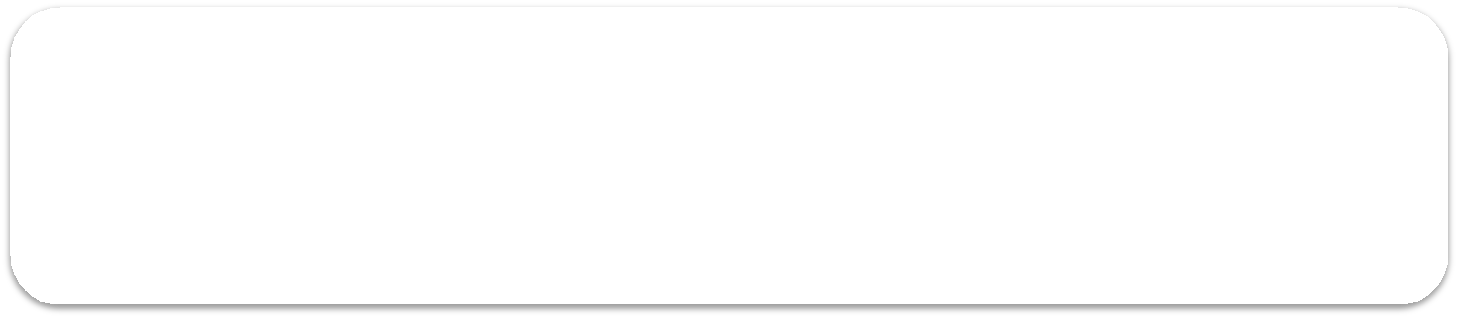 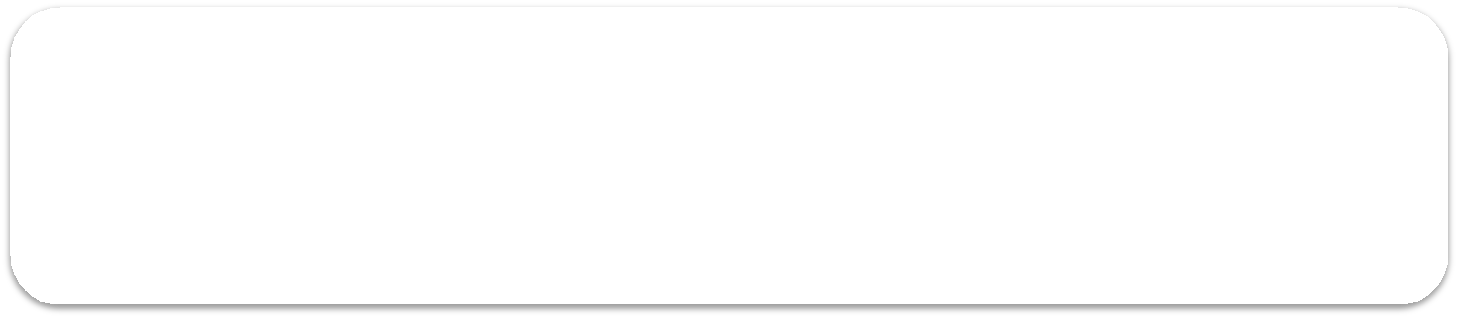 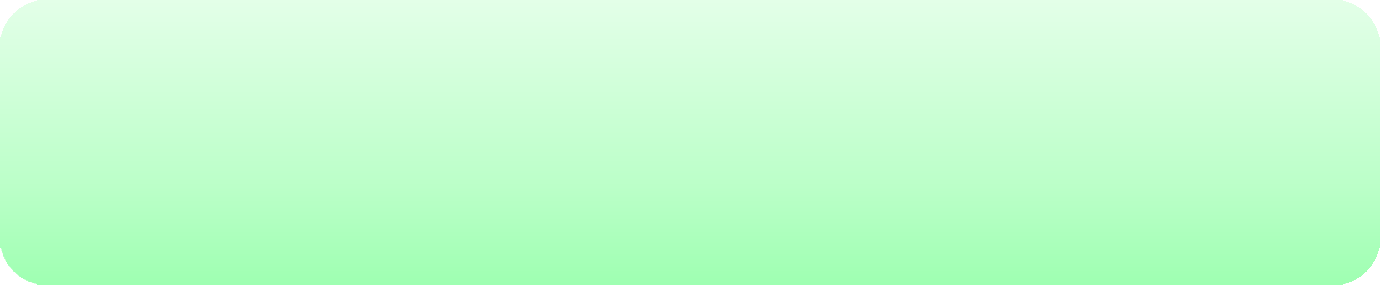 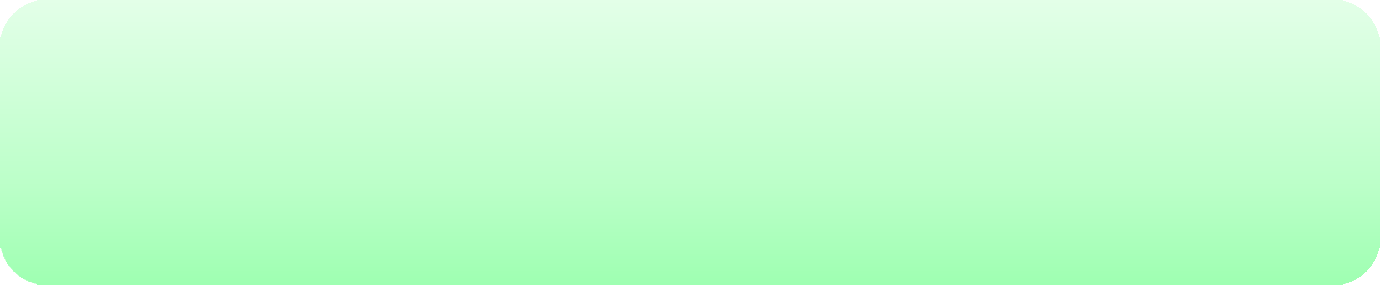 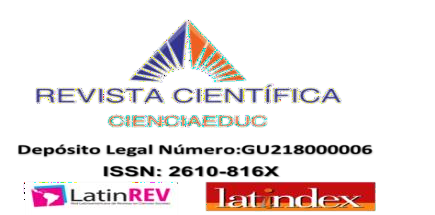 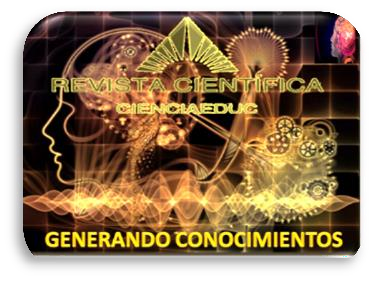 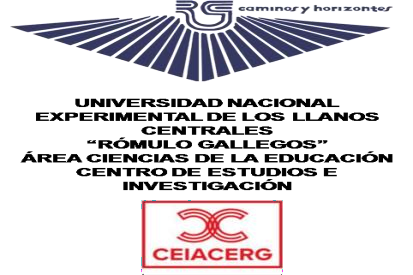 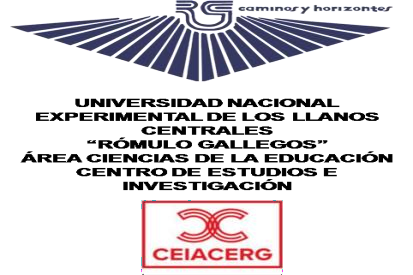 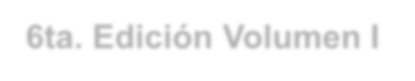 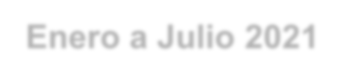 6ta. Edición Volumen I Enero a Julio 2021 Revista Semestral- Venezuela
ante la realidad observada. La motivación al logro, es el elemento que dinamiza la eficiencia laboral que se logra alcanzar dentro de las organizaciones, ya que los mismos permiten obtener una nueva visión con respecto a las razones por las cuales un trabajador se compromete con su organización, a la vez que le propicia insumos significativos para la misma desde diferentes perspectivas. Igualmente se destaca que el estudio se encuentra consustanciado con los planes y programas de la nación, particularmente en la Ley del Plan de la Patria, en donde se fortalecen las bases para el trabajo liberador.
El estudio se inserta en la línea de investigación, referente a la Gerencia Moderna en las Instituciones Públicas Venezolanas, con el que se quiere concebir la práctica motivacional, lo que socialmente favorezca las relaciones personales y laborales, la comprensión del ser humano y del colectivo, pertinencia gerencial por dar a conocer una nueva postura en su rol.
ESCENARIO II SABERES AJENOS

El estado del arte se puede definir de acuerdo con Londoño, Maldonado y Calderón (2014) como “una modalidad de la investigación documental que permite el estudio del conocimiento acumulado escrito dentro de un área específica; su finalidad es dar cuenta del sentido del material documental sometido a análisis” (p. 6), esto con el fin de revisar de manera detallada y cuidadosa los documentos que tratan sobre un tema específico.
Se presenta como primer antecedente Internacional a Zavala, (2014) quien presentó un estudio titulado motivación y satisfacción laboral en el centro de servicios compartidos de una empresa embotelladora de bebidas, el cual fue presentado ante el Instituto Nacional Politécnico de México para optar al grado de Magister en Administración; el objetivo general del mismo fue elaboración de un instrumento de medición que abordara el tema de la motivación y satisfacción laboral y su posterior análisis mediante técnicas cuantitativas y cualitativas. La perspectiva principal que se da a la temática es mediante la Teoría Bifactorial de Herzberg y los conceptos desarrollados por Peiró. El instrumento de medición está conformado por dos grandes factores: intrínsecos y extrínsecos, que a su vez están conformados por trece (13) subfactores obtenidos a partir del análisis factorial aplicado al cuestionario. Uno de los factores que se detectó influye de manera particular en la motivación y satisfacción laboral de los empleados corresponde al progreso y reconocimiento de las personas.
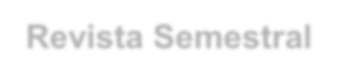 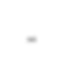 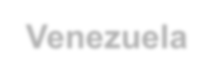 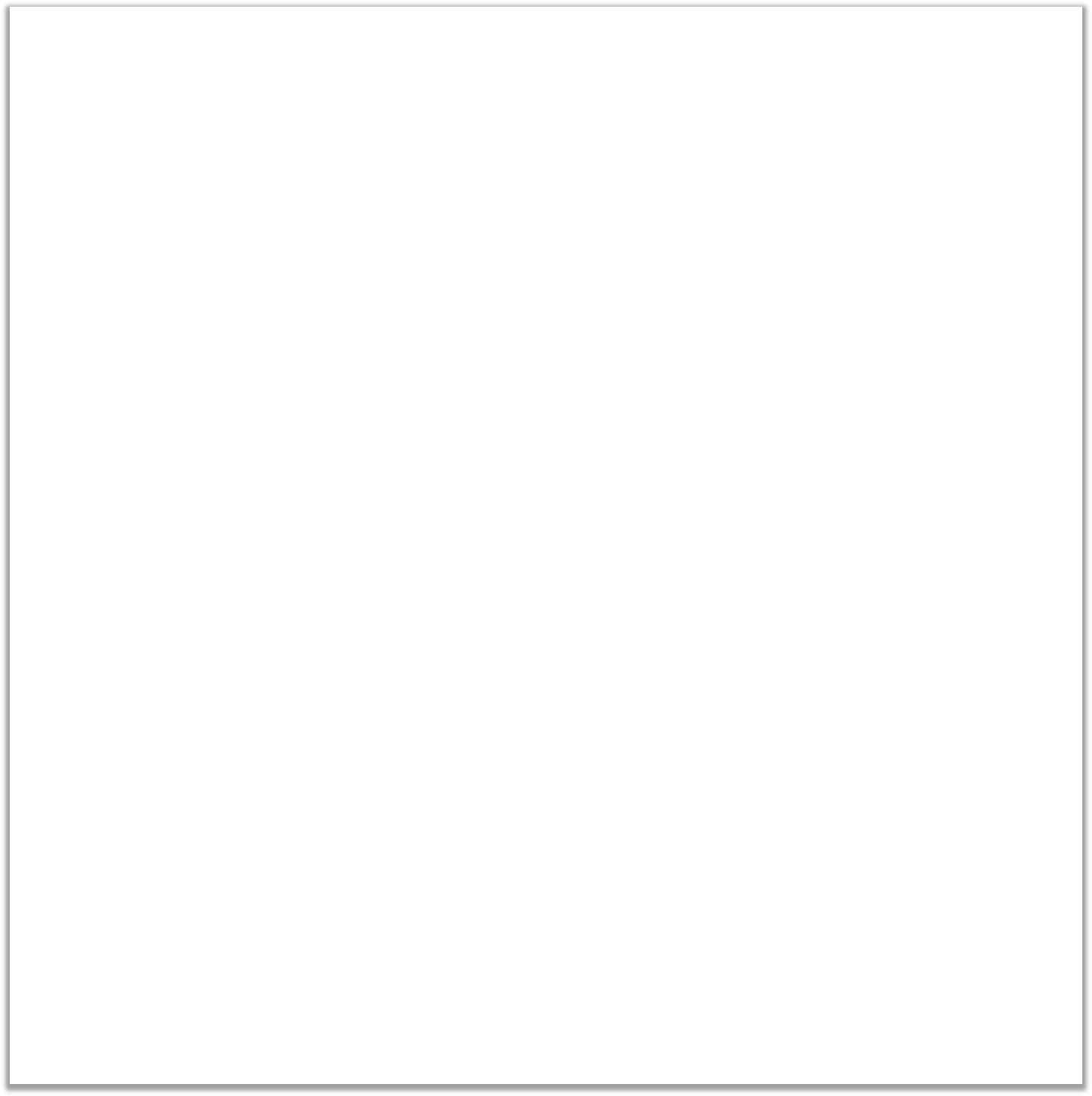 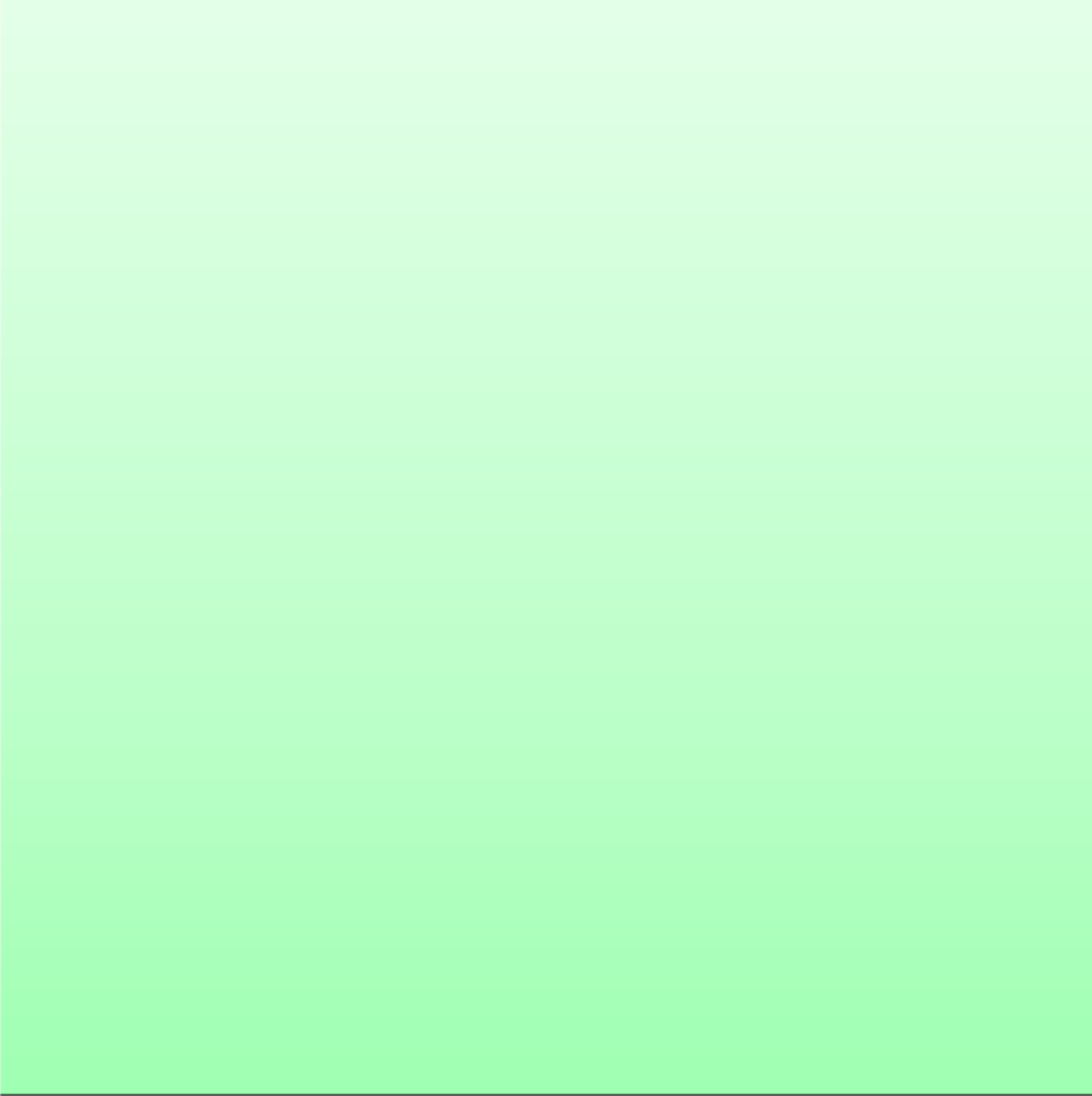 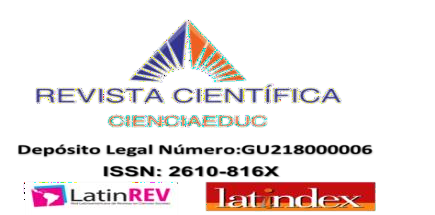 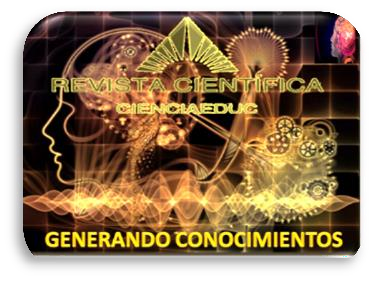 Volumen 4,  Número 1  Enero a Julio 2021
Revista Semestral. Venezuela
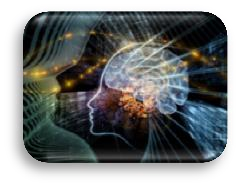 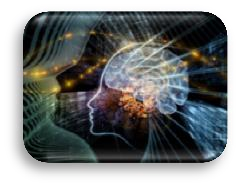 Reingeniería de Procesos Administrativos, a partir de la Motivación,
como Activador de los Valores Organizacionales: Significación
desde los Actores
MSc. Ámbar Ramírez
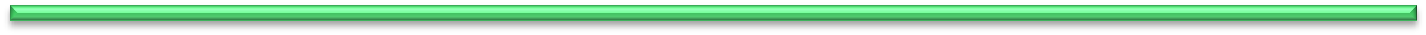 302
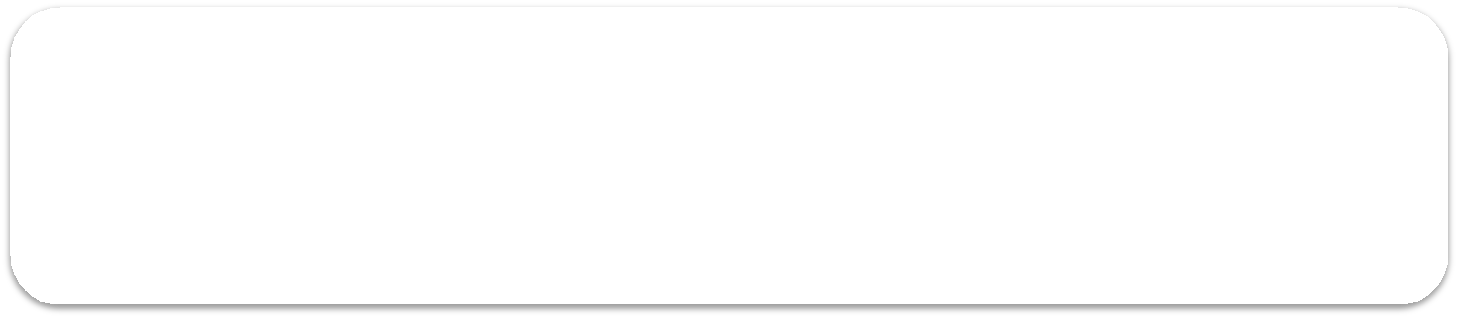 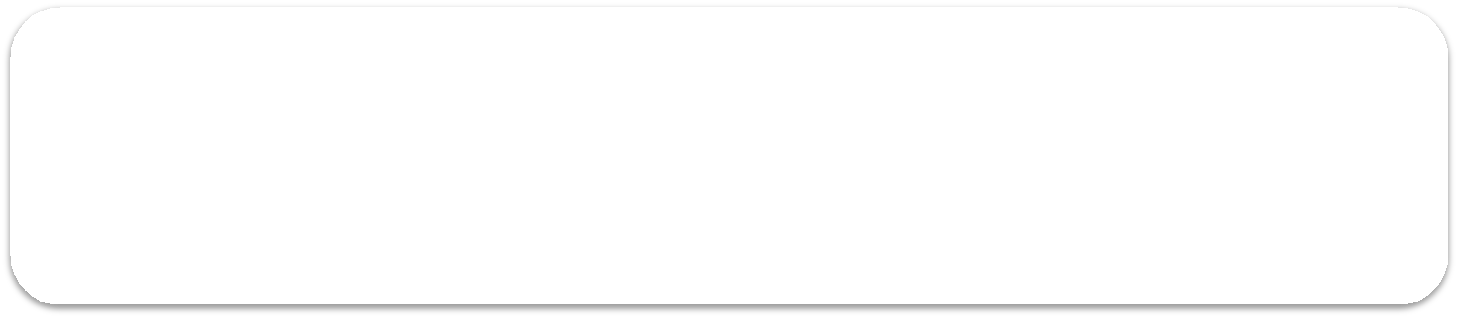 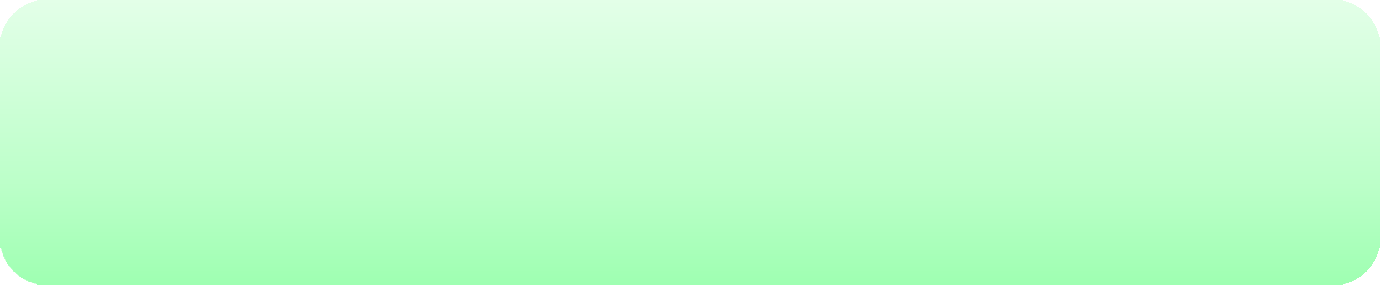 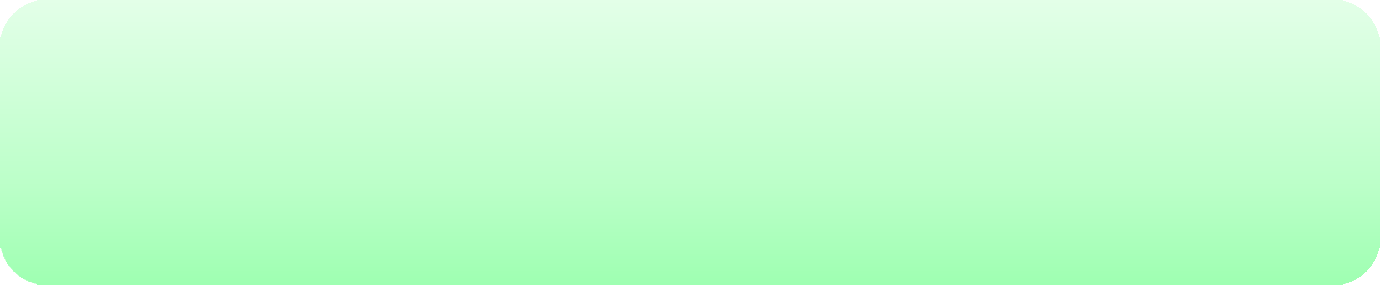 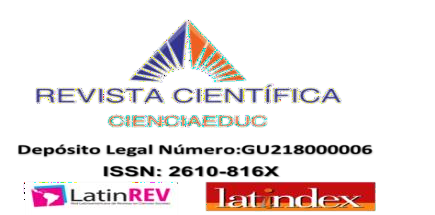 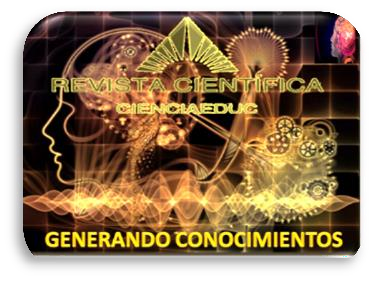 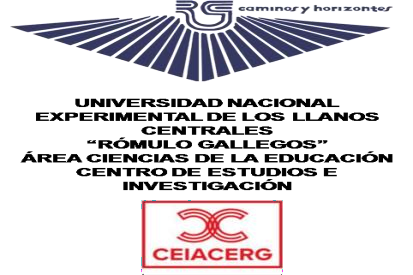 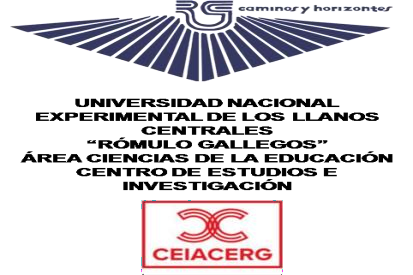 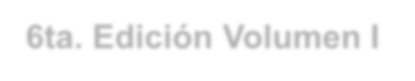 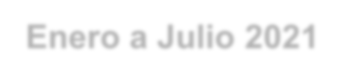 6ta. Edición Volumen I Enero a Julio 2021 Revista Semestral- Venezuela

De manera general, los comentarios emitidos en este rubro por parte de los trabajadores, es la percepción de una falta de reconocimiento a la labor desempeñada en las actividades, ya sea de manera verbal o monetaria La investigación demuestra en gran parte lo planteado en el estudio presentado puesto que se deja entrever de manera general la motivación y los incentivos laborales influyen directamente en el desempeño de las funciones de los (las) trabajadores y por ende en el alcance y logro de los objetivos de la organización.

Teorías de Entrada

Múltiples son las teorías que existen sobre la motivación, las cuales se han desarrollado desde distintas perspectivas, sin embargo, todas ellas responden de alguna manera a las necesidades de las personas. En este sentido, y tomando en consideración los aspectos claves del estudio que se realiza, se presentan como teorías de entrada las siguientes:

Teoría de las Necesidades de Maslow

La teoría de las necesidades de Maslow (1943), plantea que todas las necesidades humanas no poseen la misma fuerza para ser satisfechas. El mismo, postuló que en cada persona se encuentra un ordenamiento particular de cinco necesidades fundamentales. Se trata de un sistema de pirámide de necesidades que van en este orden: (1) Básicas o fisiológicas, (2) Seguridad, (3) Sociales (de afiliación o pertenencia), (4) Estima, (5) Autorrealización. De lo expuesto se infiere que, en este modelo, a medida que el hombre satisface sus necesidades surgen otras que cambian o modifican el comportamiento del mismo; considerando que solo cuando una necesidad está “razonablemente” satisfecha, se disparará una nueva necesidad; para ello establece cinco categorías de necesidades que son: fisiológicas, de seguridad, de amor y pertenencia, de estima y de auto-realización; siendo las necesidades fisiológicas las de más bajo nivel.

Significantes Teóricos

Los significantes teóricos, conforman todo el compendio que se encuentra inmerso en la temática de estudio, es decir, son los elementos que van a servir de referencia para consolidar el conocimiento del investigador con respecto a la temática. En tal sentido se desarrollan los siguientes significantes teóricos:
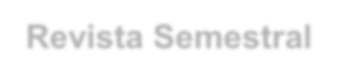 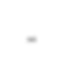 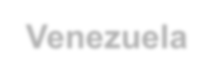 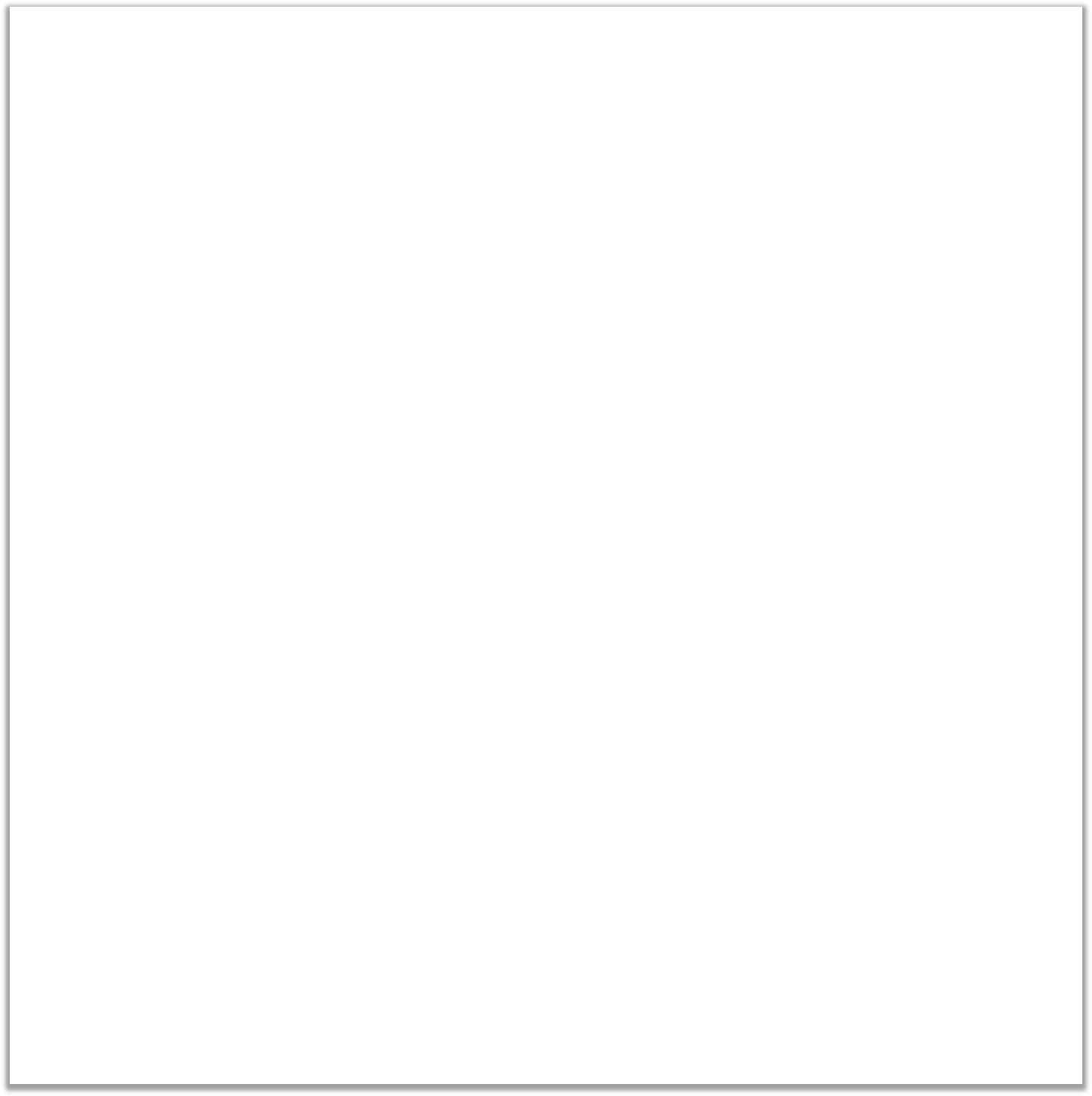 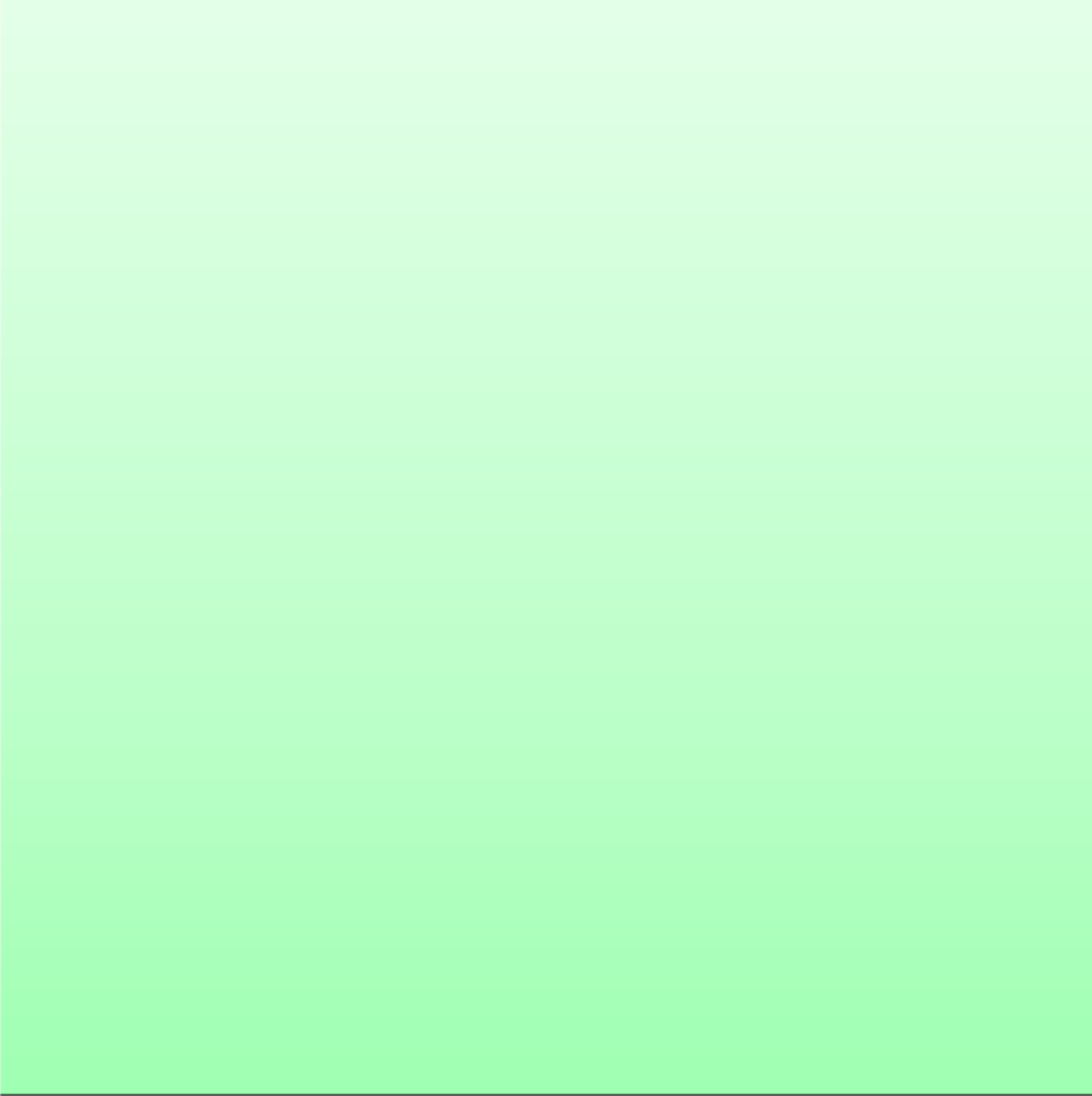 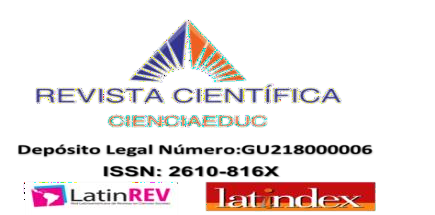 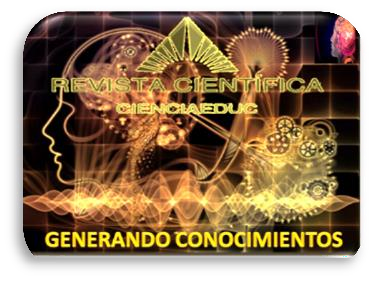 Volumen 4,  Número 1  Enero a Julio 2021
Revista Semestral. Venezuela
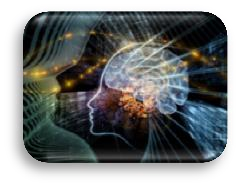 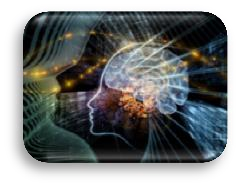 Reingeniería de Procesos Administrativos, a partir de la Motivación,
como Activador de los Valores Organizacionales: Significación
desde los Actores
MSc. Ámbar Ramírez
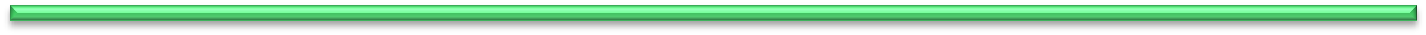 303
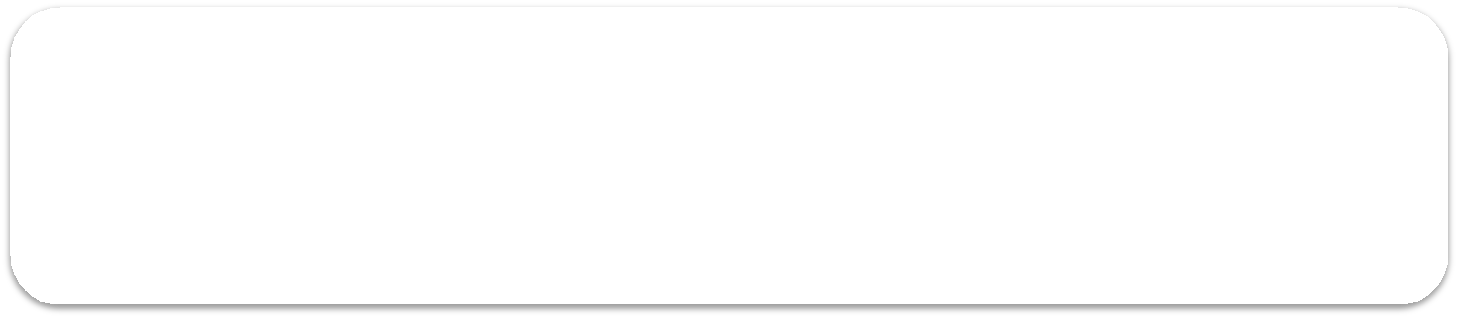 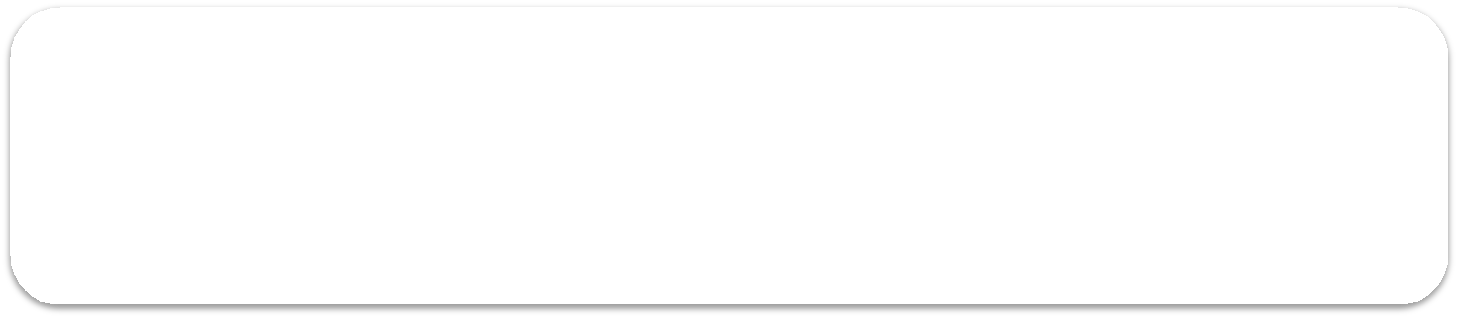 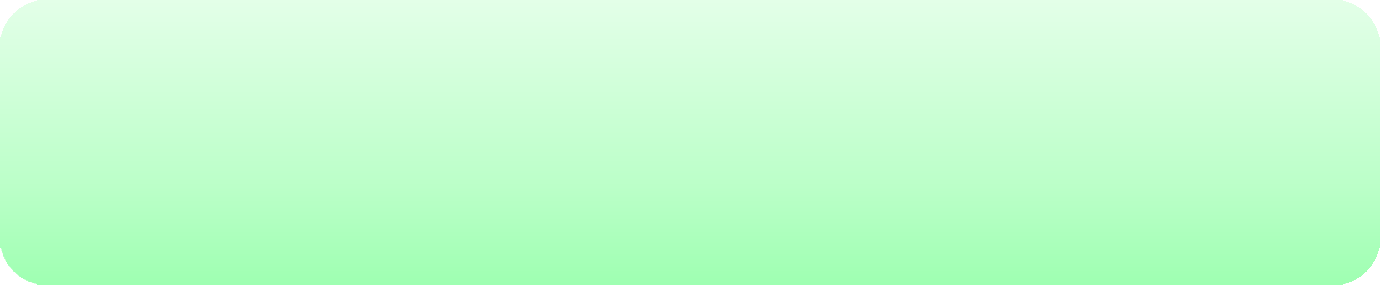 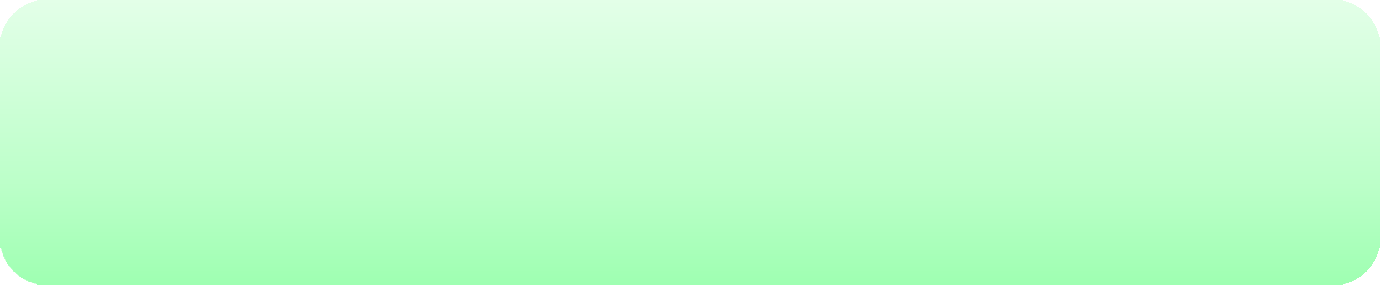 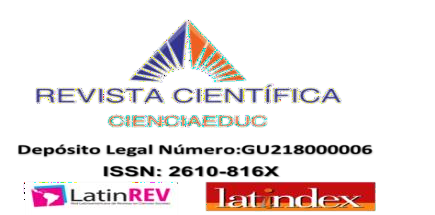 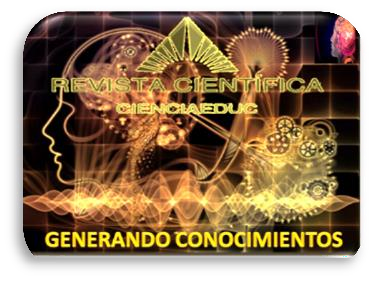 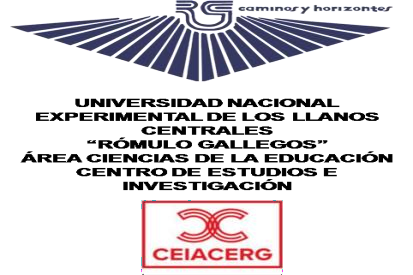 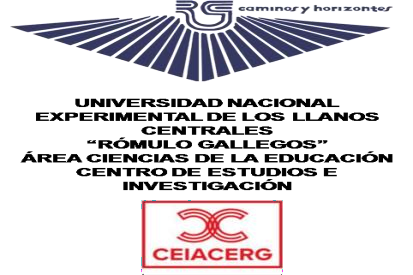 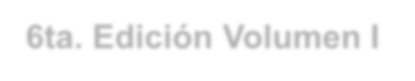 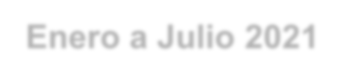 6ta. Edición Volumen I Enero a Julio 2021 Revista Semestral- Venezuela
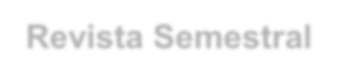 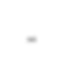 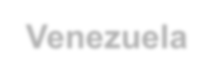 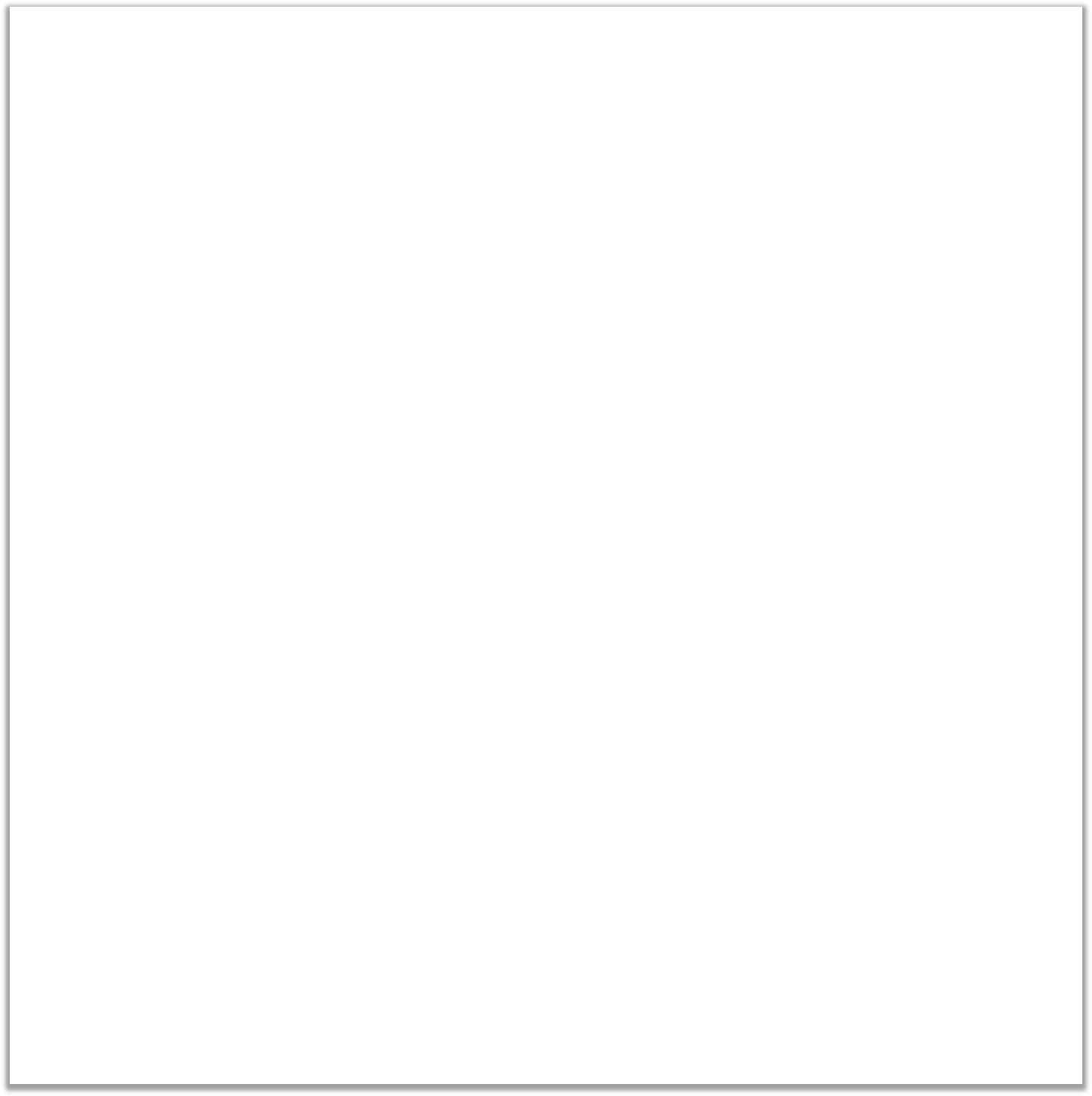 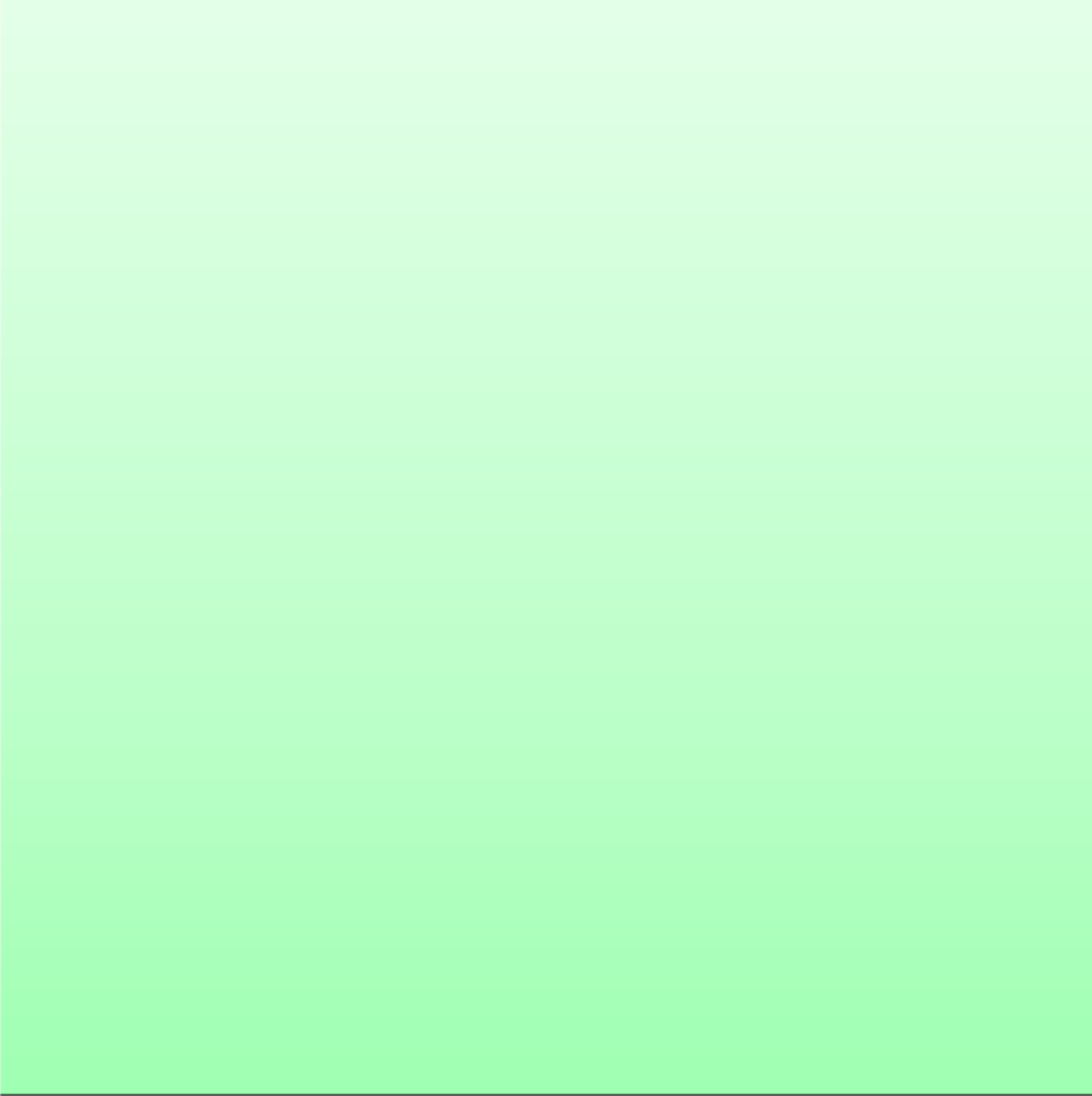 La Motivación

Se puede concebir a la motivación de acuerdo con Robbins (2004) como aquellos “procesos que dan cuenta de la intensidad, dirección y persistencia del esfuerzo de un individuo para conseguir una meta” (p. 155). De lo que se infiere entonces que, la motivación abarca tres elementos principales: intensidad, esfuerzo y persistencia, la intensidad consiste en la medida de esfuerzo que la persona utiliza para lograr su objetivo. Este esfuerzo deberá canalizarse en la dirección de la meta deseada, la persistencia se refiere a la medida tiempo a la que una persona sostiene dicho esfuerzo.

Desempeño Laboral

La dinámica característica del entorno mundial, exige cambios permanentes y una constante revisión de los procesos administrativos empleados para conducir a la organización por la dirección adecuada. En tal sentido, plantea Granell (2008) que “las organizaciones requieren de personas competentes, con los conocimientos, habilidades, destrezas, actitudes, rasgos de personalidad, así como los valores que le permitan lograr un buen desempeño o actuación profesional en su puesto laboral” (p. 41), es decir que, se requiere entonces de personal calificado y motivado para realizar el trabajo que se requiere.

Valores Organizacionales

Los valores organizacionales son considerados como el conjunto de principios por los que se rigen los colaboradores y empleados de un grupo de personas. Estos trabajan juntos para conseguir el mismo objetivo, ya sea una empresa o una institución. Para que los valores organizacionales sean efectivos, consideran García y Donan (2007) que “los miembros del grupo deben ejercerlos por convicción propia y no por imposición” (p. 12), es decir, cada individuo tiene que estar convencido de que actuar bajo ciertas normas, es lo ideal.
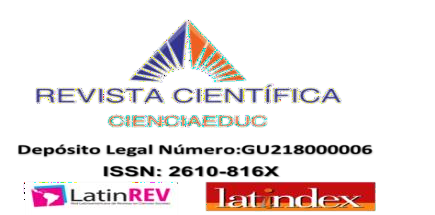 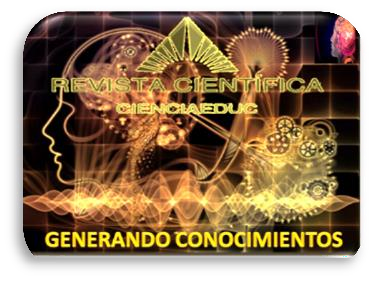 Volumen 4,  Número 1  Enero a Julio 2021
Revista Semestral. Venezuela
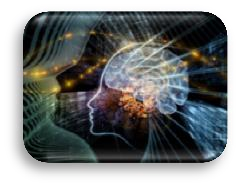 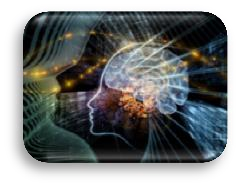 Reingeniería de Procesos Administrativos, a partir de la Motivación,
como Activador de los Valores Organizacionales: Significación
desde los Actores
MSc. Ámbar Ramírez
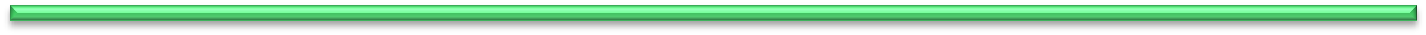 304
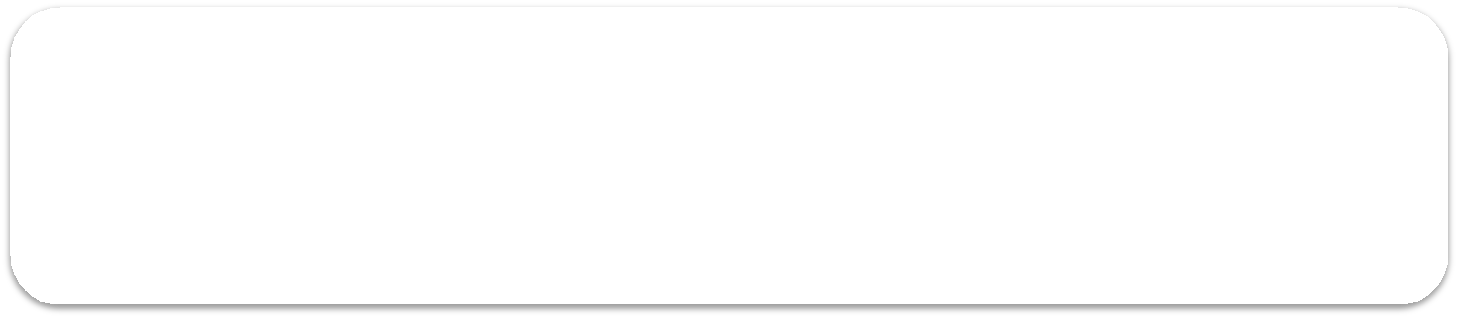 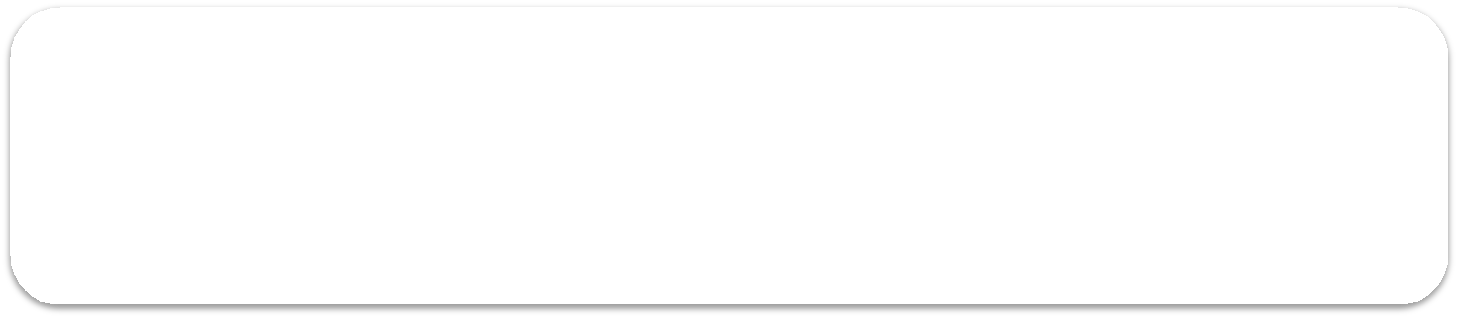 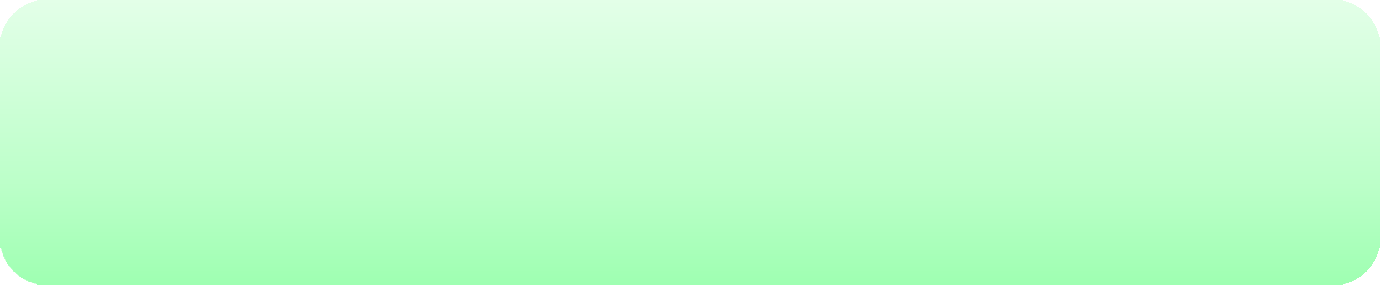 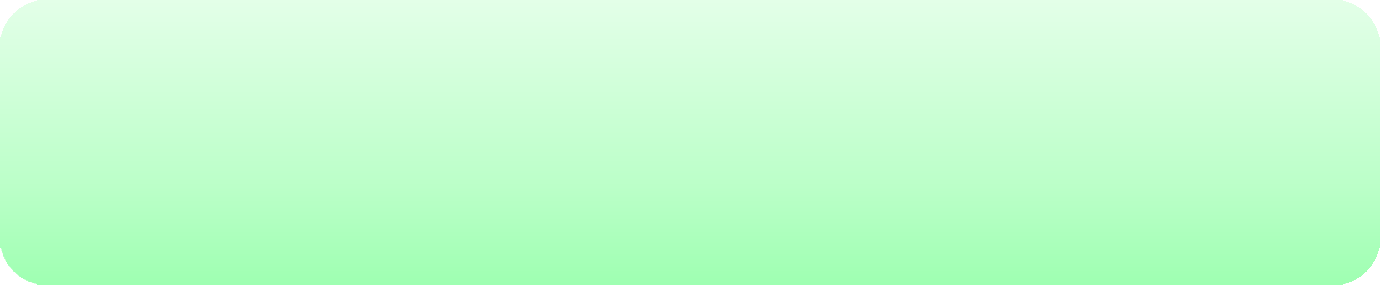 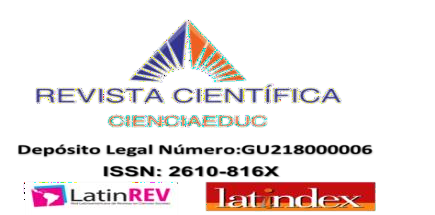 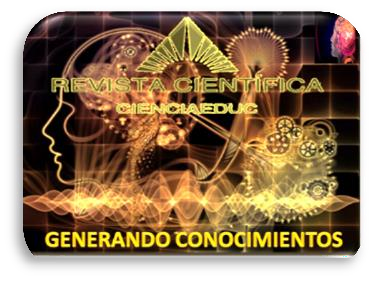 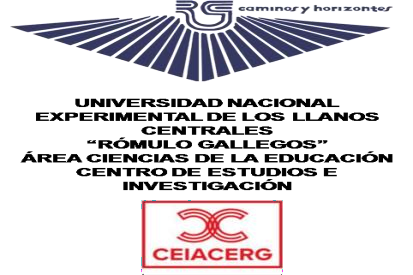 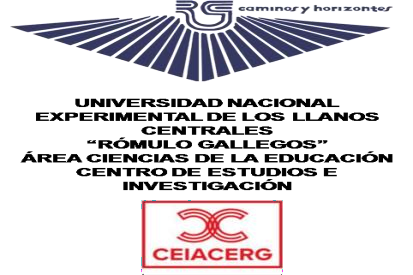 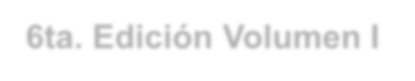 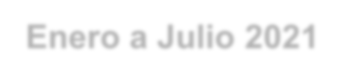 6ta. Edición Volumen I Enero a Julio 2021 Revista Semestral- Venezuela
ESCENARIO III

VÍAS METODOLÓGICAS

Las vías metodológicas constituyen los constructos que enuncian las orientaciones que plasman las etapas a desarrollar para llevar a cabo la investigación, de ahí que las mismas constituyen los hilos que conducen y hacen referencia a los fundamentos epistémicos, que están asociados con las fuentes del conocimiento en donde la episteme se asocia al saber, al paradigma, el enfoque, tipo de investigación, método utilizado y los soportes filosóficos que envuelven el mismo.

Paradigma de la Investigación

El paradigma que sirve de soporte a esta investigación es el paradigma interpretativo. Este paradigma busca la objetividad en el ámbito de los significados utilizando como criterio de evidencia el acuerdo intersubjetivo en el contexto educativo. De acuerdo con Fuentes (2002) el paradigma interpretativo, fenomenológico (naturalista), tiene como fin último descubrir e interpretar en el marco de una comprensión mutua e intersubjetiva. Su base ontológica la instituyen las realidades múltiples y depende de la reconstrucción de las personas individuales y compartidas.

Metodología Asumida en la Investigación

Como vía metodológica para interpretar el significado de los fenómenos, el método hermenéutico- dialéctico, pues tal como lo destaca Martínez (2004) el mismo “busca el significado de los fenómenos a través de la interacción dialéctica o movimiento del pensamiento que va del todo a las partes y de éstas al todo” (p. 124), a este movimiento es al que Dilthey, citado por Martínez, suele denominar círculo hermenéutico, pues constituye un proceso interpretativo, donde se trata de buscarle sentido al fenómeno en estudio.

Escenario de Estudio

Con respecto al escenario de investigación, Martínez (2004) señala que “el mismo hace referencia a la ecología de la investigación; esto significa, al ambiente o medio socio geográfico donde se va a realizar ésta y de donde van a salir los informantes” (p. 54) es decir, los individuos con los cuales se va a trabajar, a fin de obtener los datos necesarios para la investigación.
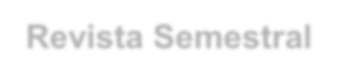 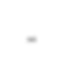 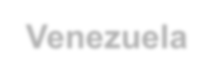 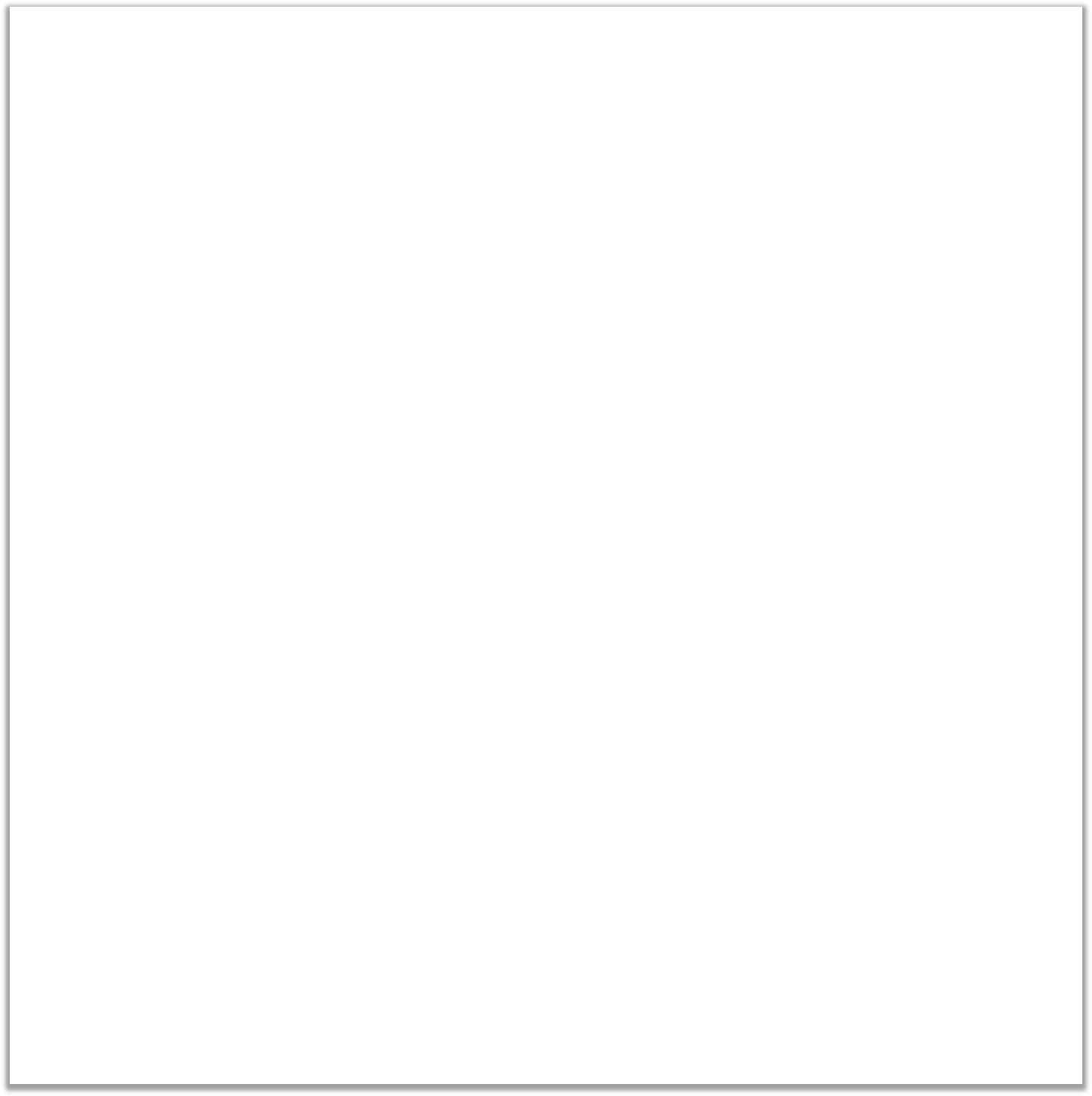 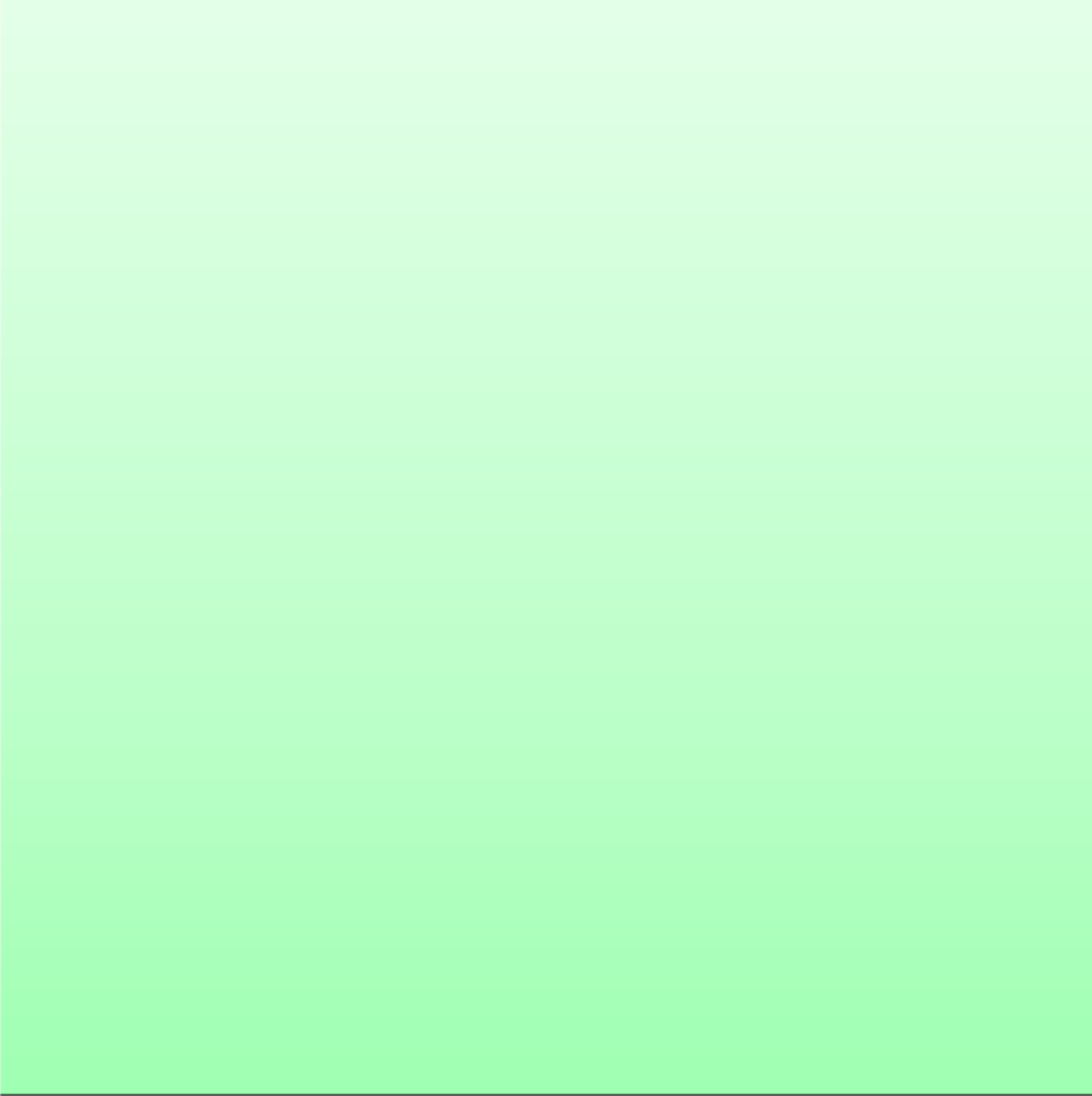 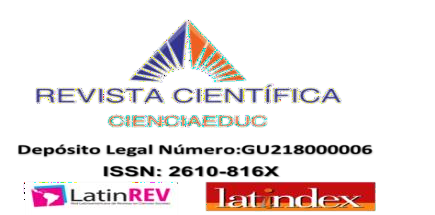 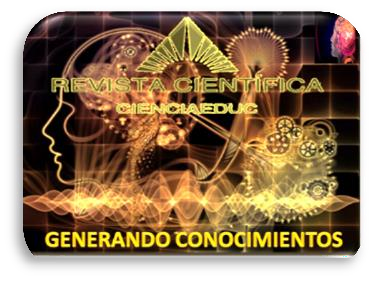 Volumen 4,  Número 1  Enero a Julio 2021
Revista Semestral. Venezuela
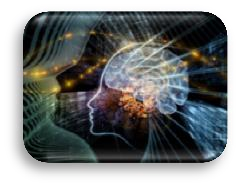 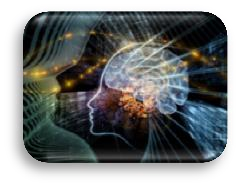 Reingeniería de Procesos Administrativos, a partir de la Motivación,
como Activador de los Valores Organizacionales: Significación
desde los Actores
MSc. Ámbar Ramírez
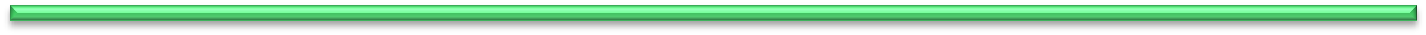 305
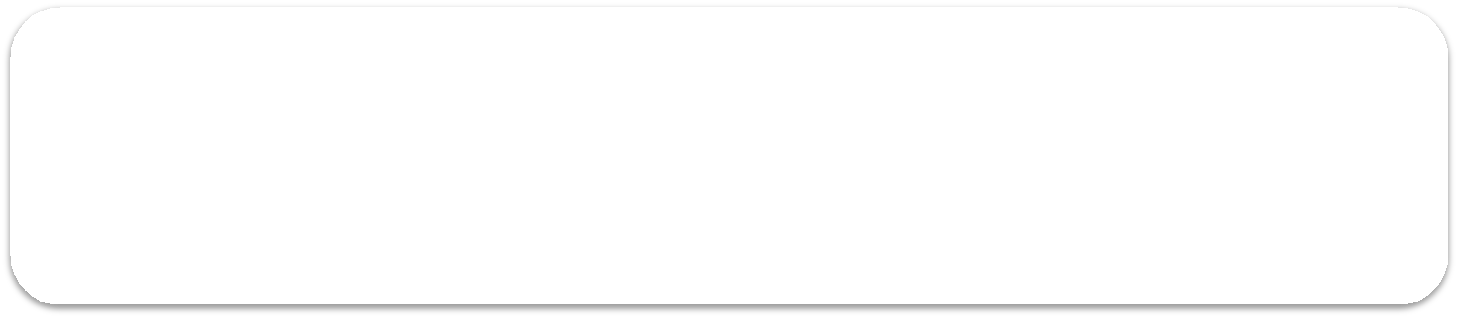 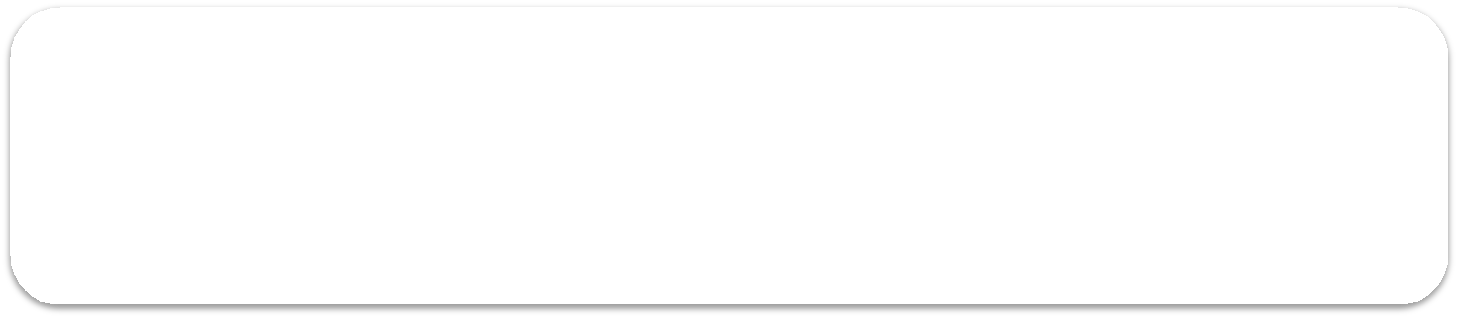 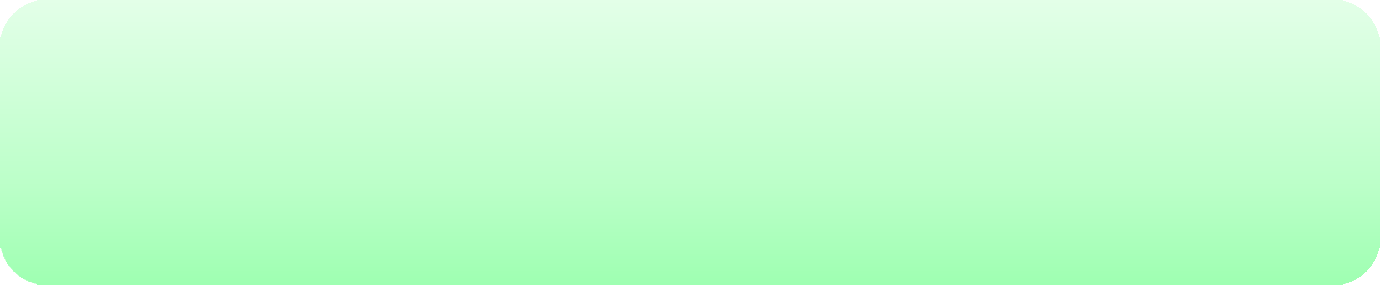 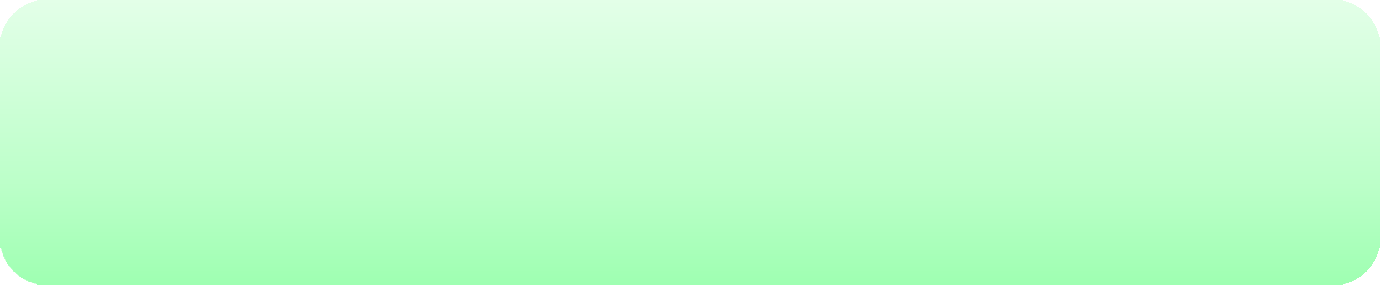 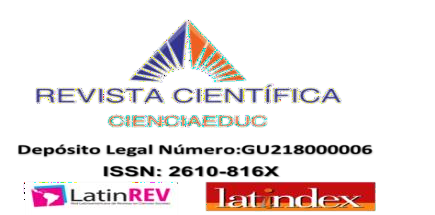 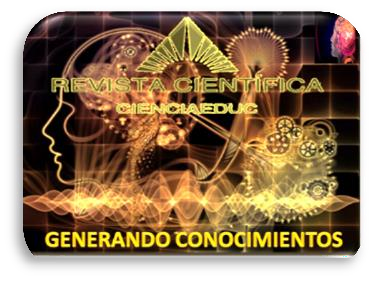 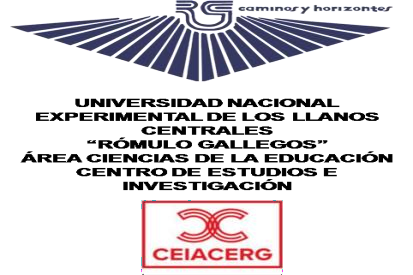 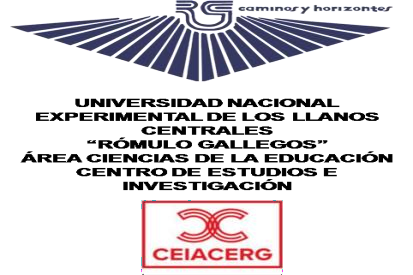 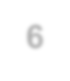 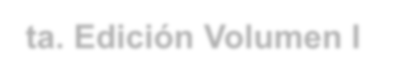 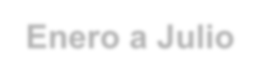 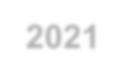 6ta. Edición Volumen I Enero a Julio 2021 Revista Semestral- Venezuela

En este caso, se delimita un espacio geográfico, el cual se ciñe al espacio geográfico correspondiente a las dependencias administrativas de la Universidad Rómulo Gallegos, particularmente el Área de Odontología, Iniciando actividades en Diciembre de 1992, fue la cuarta facultad en sumarse a las opciones del alumnado aspirante a formar parte de la UNERG.

Sujetos Significantes

Con respecto a los Sujetos Significantes, los mismos constituyen la fuente originaria de información, en opinión de Robledo (2009) son aquellas personas que “por sus vivencias, capacidad de armonizar y relaciones que tienen en el campo pueden apadrinar al investigador convirtiéndose en una fuente importante de información a la vez que le abren el acceso a otras personas y a nuevos escenarios” (p. 5) En esta investigación en particular, se les solicitó a los sujetos significantes o informantes clave que asumieran un pseudónimo de los tres que se presentan a continuación: Motivado,  Logro  y Activo.  Los  mismos  fueron seleccionados  de manera intencional, atendiendo a los siguientes criterios: más de 5 años laborando en la institución y disponibilidad para colaborar con la investigación. Para efectos de la investigación, fueron asumidos como Sujetos Significantes un funcionario responsable del área de administración, un funcionario adscrito a Recursos Humanos y personal que reúnan los criterios para su selección.

Procedimientos y Técnicas para la Recolección de la Información

Se utilizó como técnica de recolección de información, la entrevista en profundidad, que según Taylor y Bogdan (1994), “Implica la realización de varias sesiones con la misma persona, porque se debe comenzar con una primera entrevista de carácter muy abierto, la cual parte de una pregunta generadora, amplia, que servirá de base para la profundización del tema” (p. 145). Asimismo, hace referencia que la propia estructura con que la persona entrevistada presenta su relato, es portadora en ella misma de ciertos significados que se deben tratar con cuidado para no desvirtuar el sentido de lo que el entrevistado quiere expresar.

Procedimientos para la Interpretación de los Hallazgos

Con respecto a los procedimientos y técnicas a emplear para la interpretación de los hallazgos en el enfoque cualitativo se tiene procesos básicos inherentes a la misma, como son: la categorización, estructuración, contrastación y finalmente la triangulación.
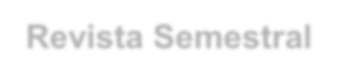 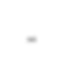 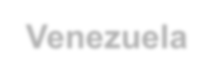 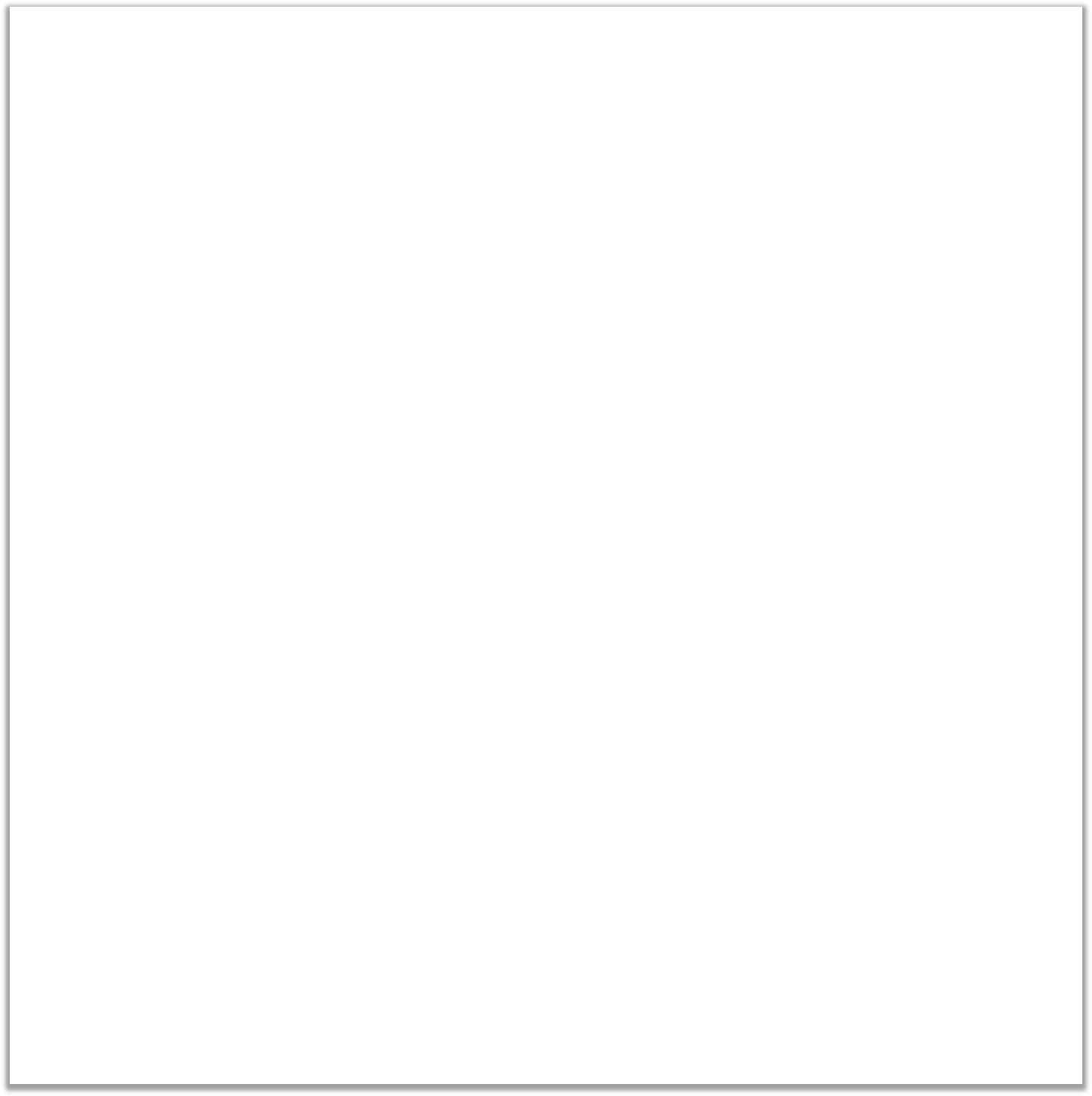 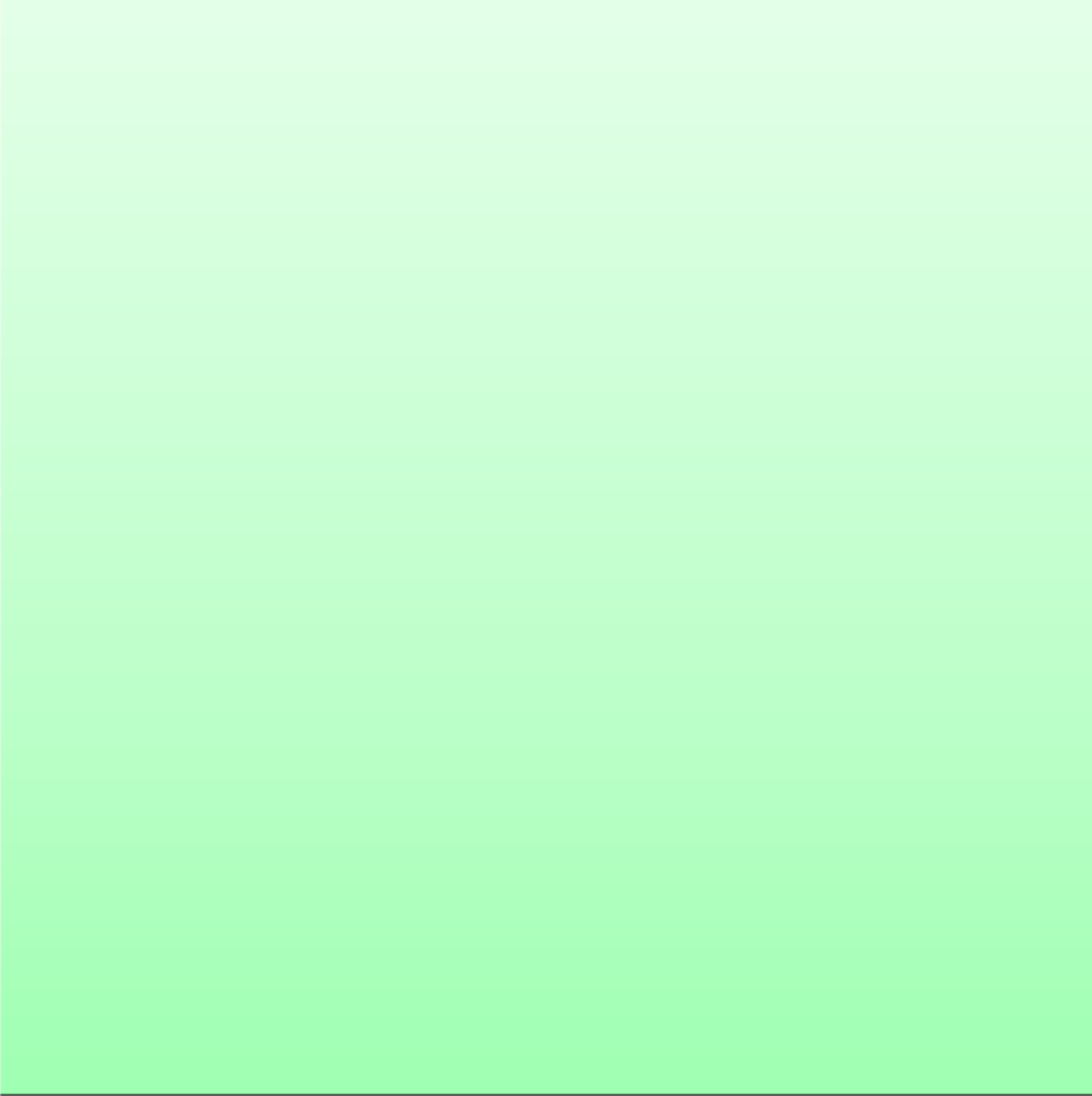 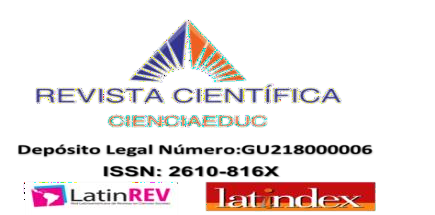 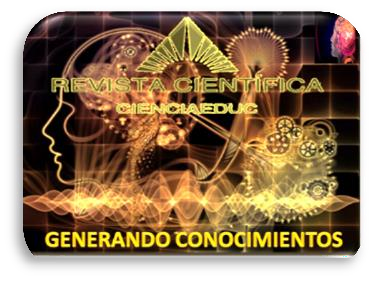 Volumen 4,  Número 1  Enero a Julio 2021
Revista Semestral. Venezuela
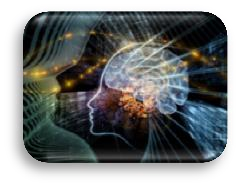 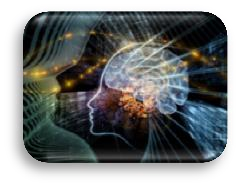 Reingeniería de Procesos Administrativos, a partir de la Motivación,
como Activador de los Valores Organizacionales: Significación
desde los Actores
MSc. Ámbar Ramírez
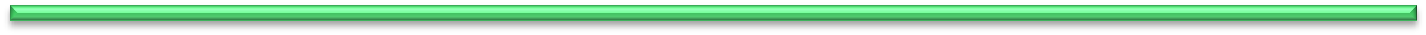 306
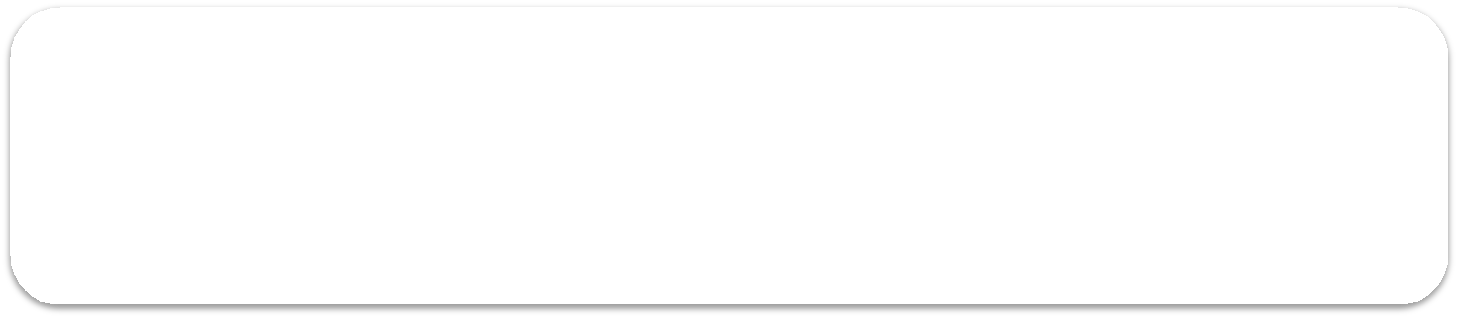 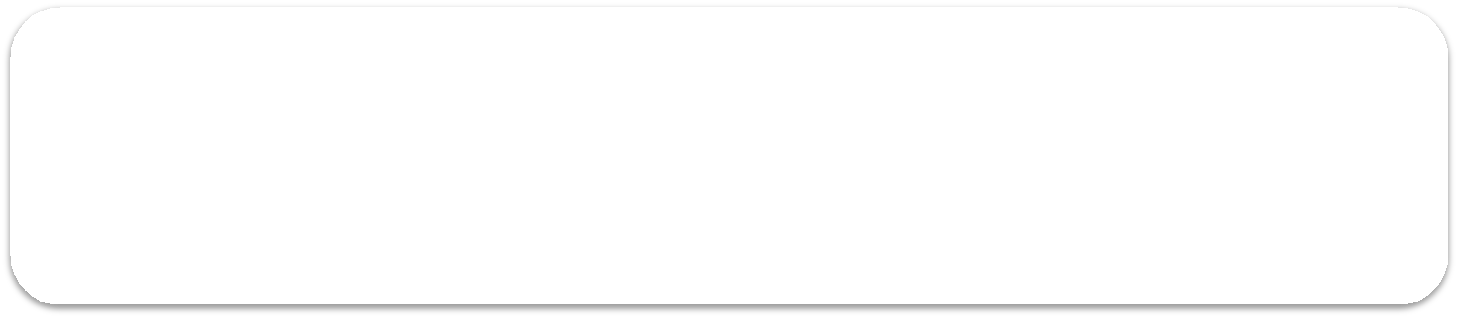 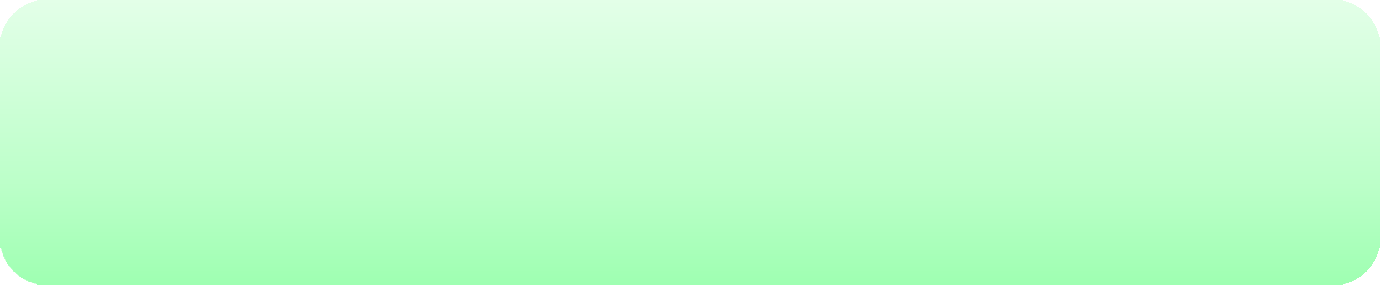 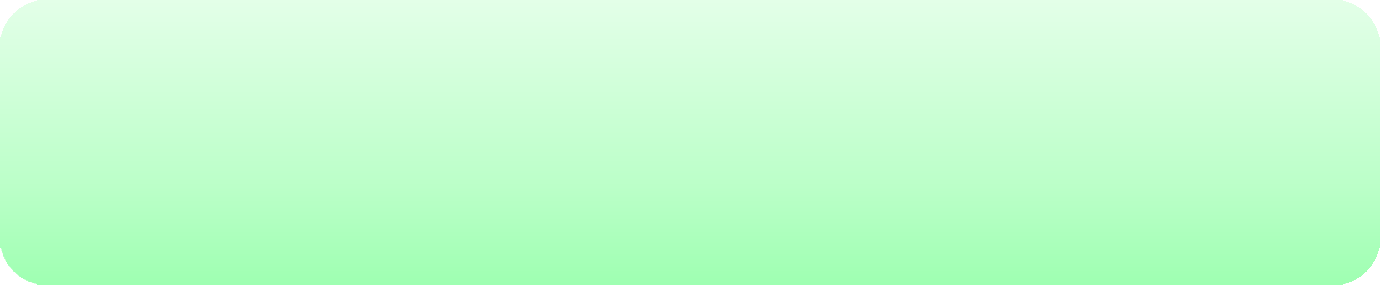 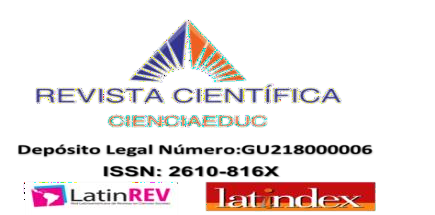 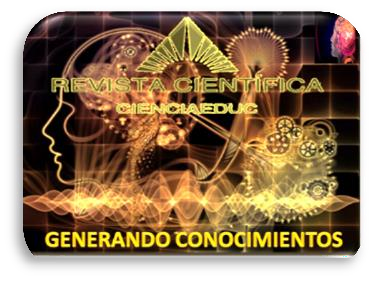 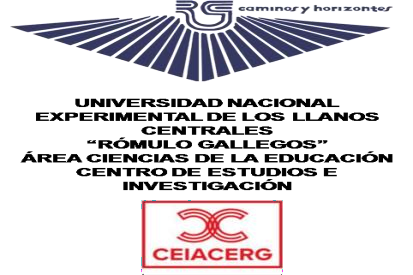 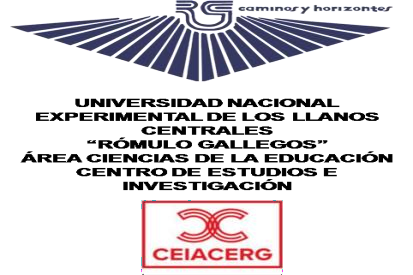 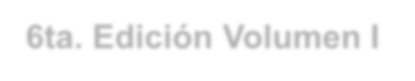 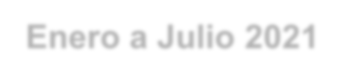 6ta. Edición Volumen I Enero a Julio 2021 Revista Semestral- Venezuela
Tomando como referencia a Leal (2006) y sus filtros epistemológicos.

Criterios de Validación del Conocimiento

Credibilidad. En las investigaciones cualitativas, la credibilidad o validez tiene un alto nivel, cuando en opinión de Martínez (2004) “al observar o apreciar una realidad, se observa y se aprecia esa realidad y no otra” (p. 10) Es por esto que, para que un estudio asumido desde esta perspectiva tenga un alto nivel de validez, en la recolección de la información debe prevalecer rigurosidad, abundancia en los datos y técnicas de análisis adecuadas al estudio, por lo que la credibilidad del estudio vendrá dada por la rigurosidad en los métodos de recolección de información y la abundancia de los mismos
Fiabilidad. Con respecto a la fiabilidad o confiabilidad del estudio, en esta perspectiva, es un proceso empírico que permite verificar el grado de similitud que existe entre el contexto del evaluador y el contexto del evaluado. De allí que, de acuerdo Martínez (2004.), “una investigación con buena confiabilidad es aquella que es estable, segura, congruente, igual a sí misma en diferentes tiempos y previsible para el futuro” (p. 11). En este estudio en particular, la fiabilidad se dio mediante la técnica de la Triangulación metodológica, la cual en opinión de Martínez (2004) “consiste en el uso de múltiples métodos o técnicas para estudiar un problema determinado” (p. 12)

ESCENARIO IV HALLAZGOS DE LA INVESTIGACIÓN

Cara a Cara con mis Interlocutores

A continuación, se presenta, el abordaje de la realidad objeto de investigación, asumiendo la investigadora su posición como sujeto del estudio, es decir, actuante y participante activa de la experiencia realizada. De esta forma, se inició un diálogo directo, es decir, cara a cara con los sujetos involucrados en el estudio, informantes claves de la investigación desarrollada, utilizando el lenguaje como medio de entendimiento entre unos y otros, esto con la finalidad de proporcionar una visión amplia y particular sobre la realidad vivenciada.
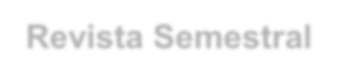 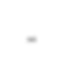 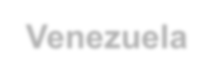 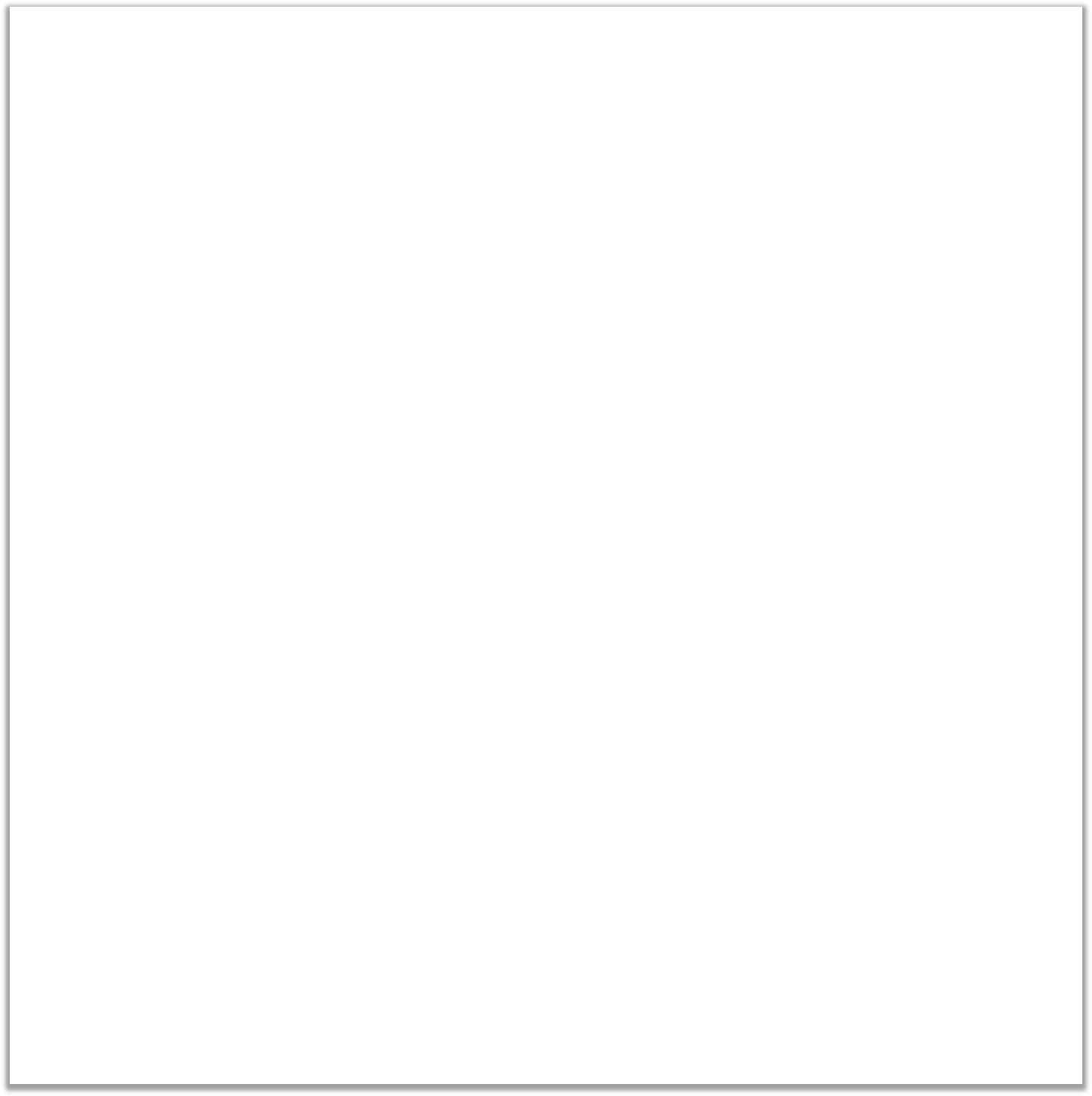 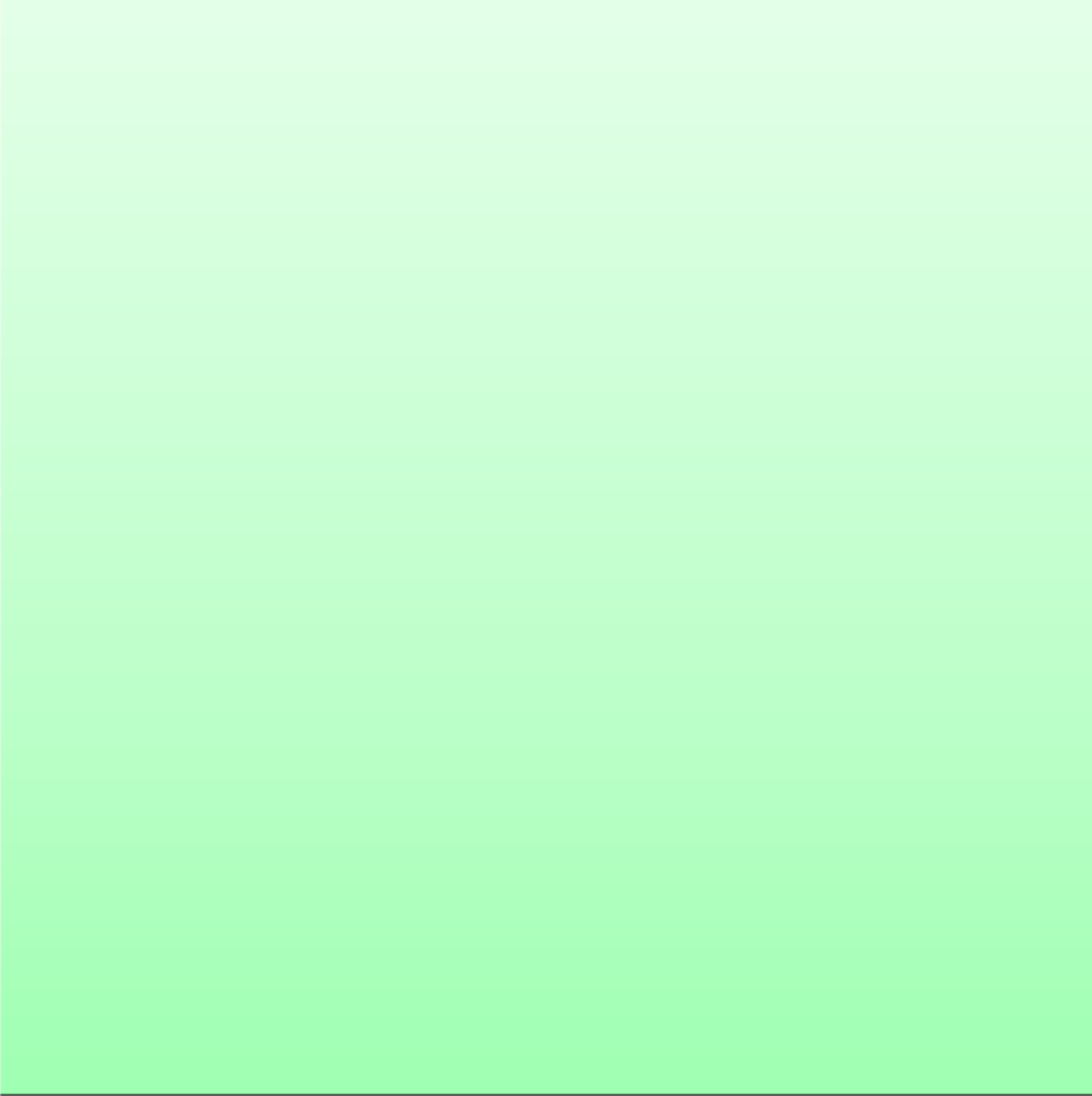 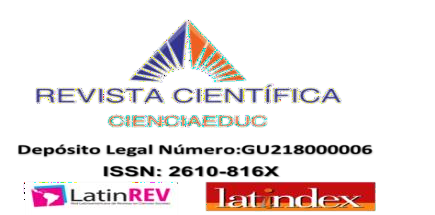 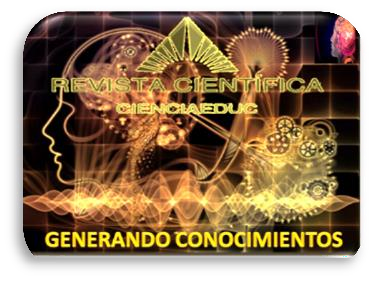 Volumen 4,  Número 1  Enero a Julio 2021
Revista Semestral. Venezuela
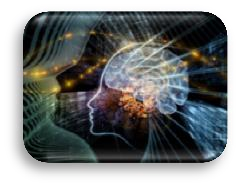 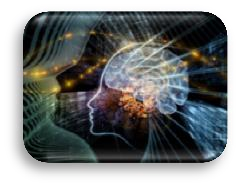 Reingeniería de Procesos Administrativos, a partir de la Motivación,
como Activador de los Valores Organizacionales: Significación
desde los Actores
MSc. Ámbar Ramírez
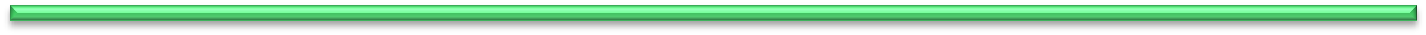 307
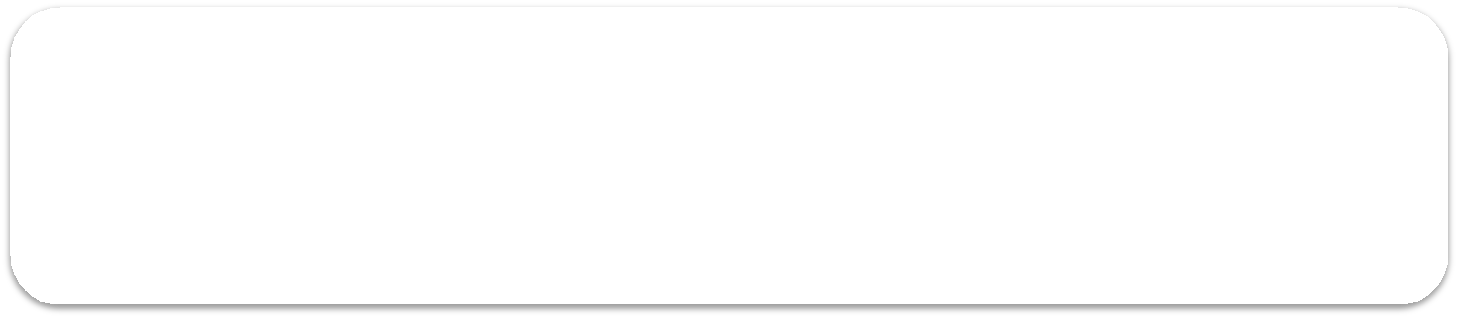 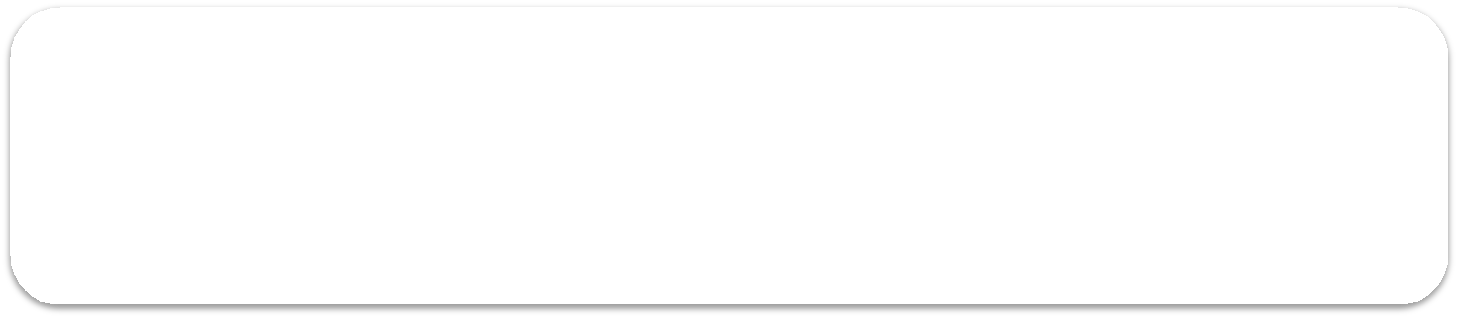 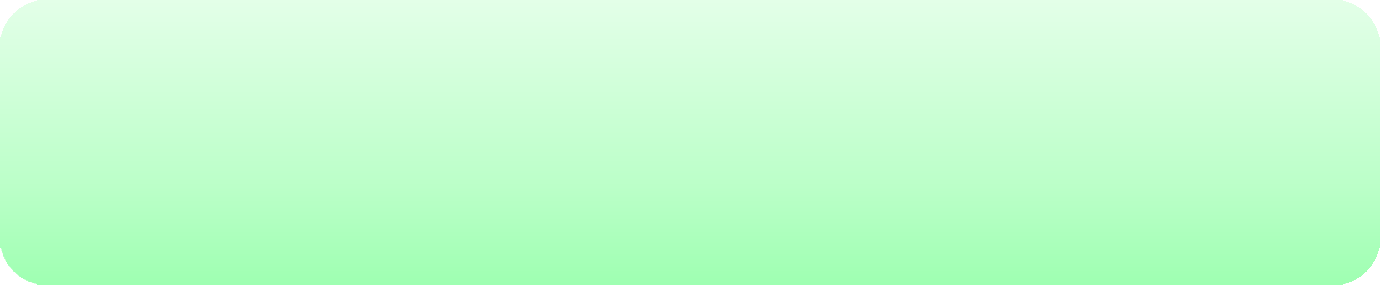 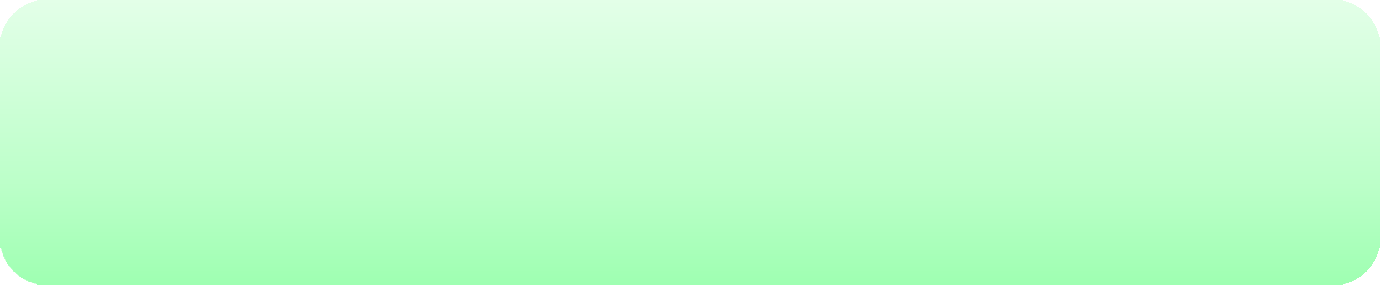 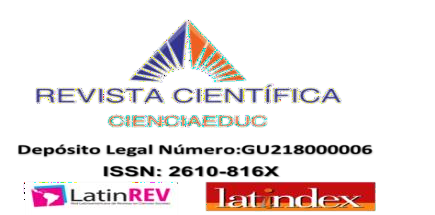 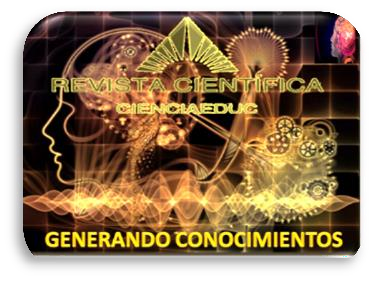 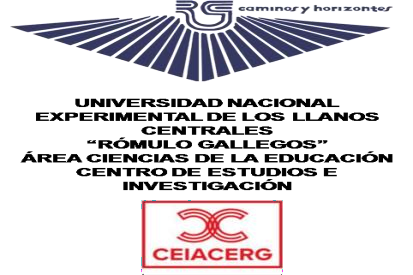 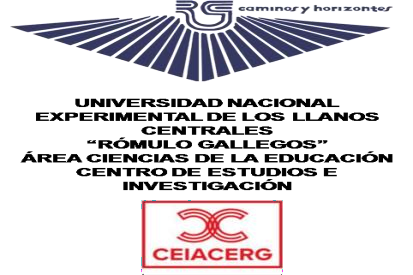 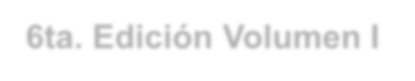 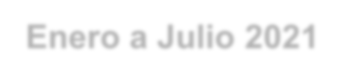 6ta. Edición Volumen I Enero a Julio 2021 Revista Semestral- Venezuela

Los hallazgos se inician con el procesamiento de la información a través de los filtros epistemológicos planteados por Leal (2006) y aplicado a cada uno de los sujetos informantes. El primer filtro epistemológico consistió en la categorización de la información recopilada previa aplicación de la entrevista a profundidad. En el segundo filtro epistemológico se obtienen los códigos, categoría y propiedades. Y en el tercer filtro epistemológico se construye el significado para las categorías emergentes.
Posteriormente hay un proceso de saturación de la información, emergiendo las categorías generales para cada uno de los sujetos informantes. (Ver Cuadro 1)

Cuadro 1.
Proceso de Saturación. Categorías Generales
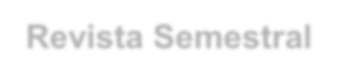 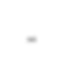 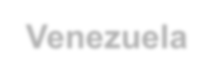 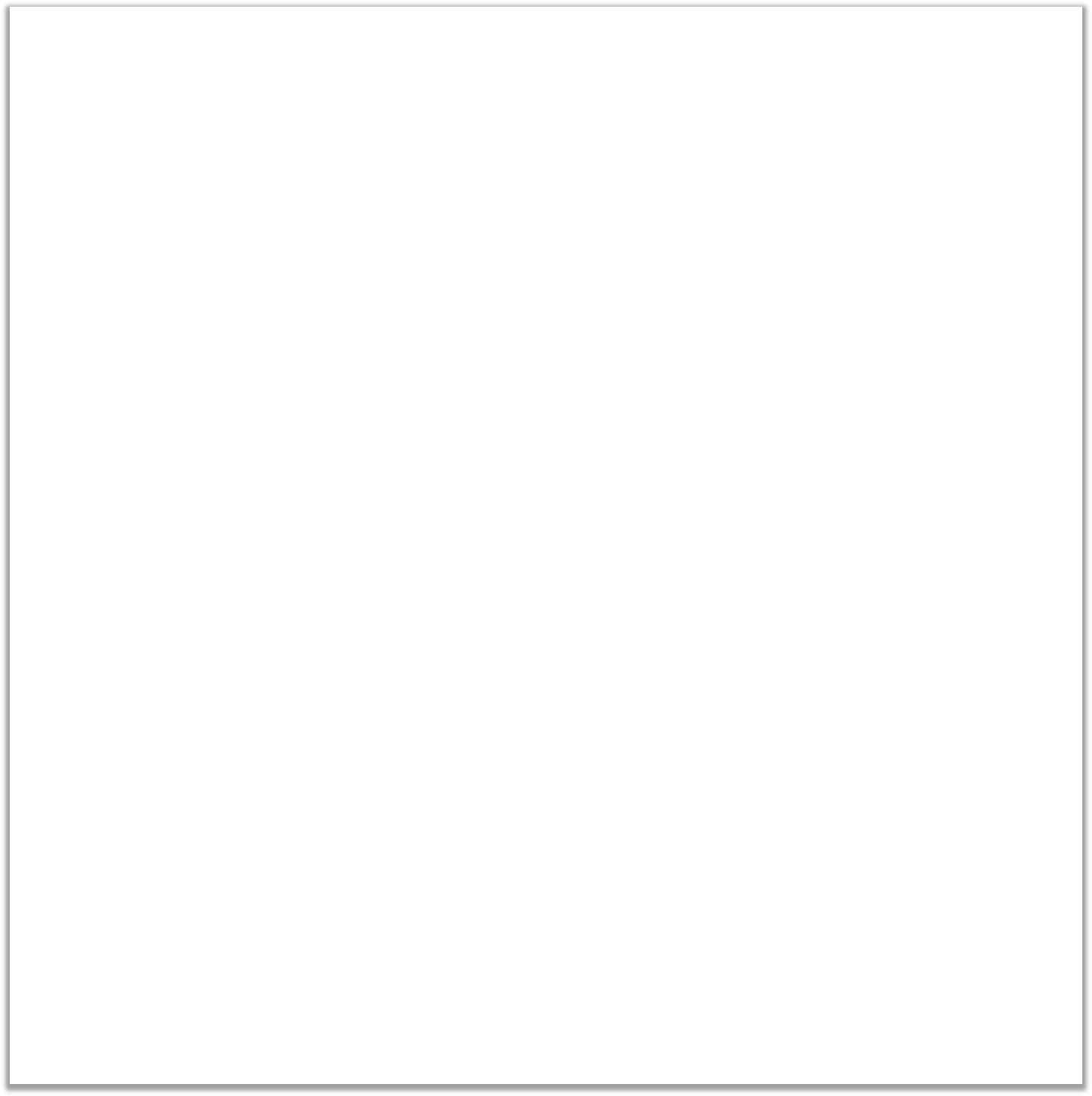 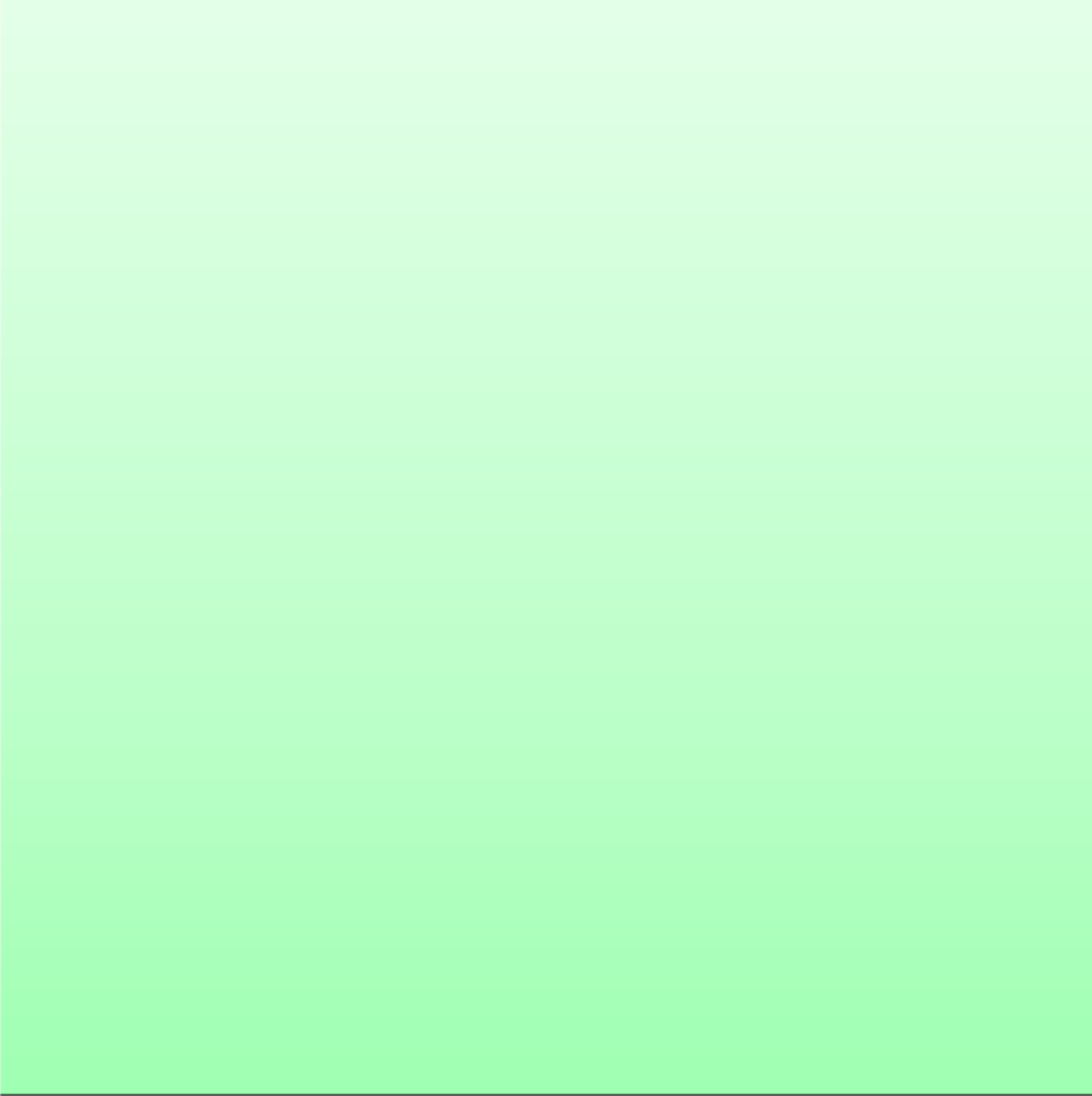 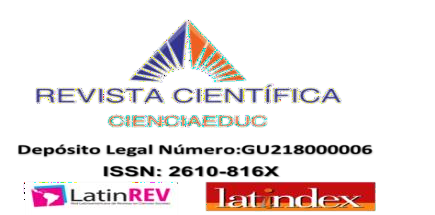 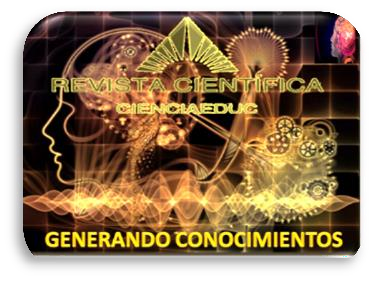 Volumen 4,  Número 1  Enero a Julio 2021
Revista Semestral. Venezuela
Fuente: Ramírez (2018)
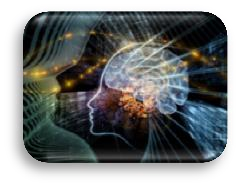 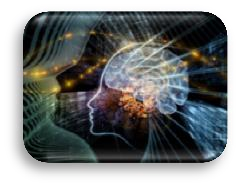 Reingeniería de Procesos Administrativos, a partir de la Motivación,
como Activador de los Valores Organizacionales: Significación
desde los Actores
MSc. Ámbar Ramírez
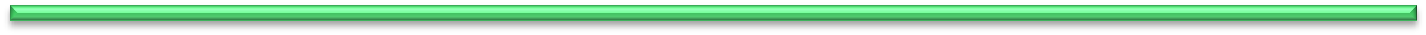 30
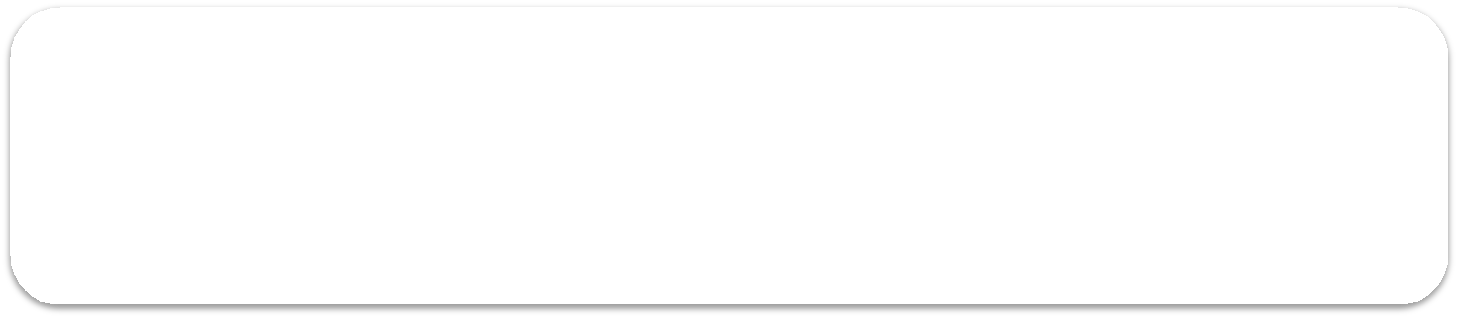 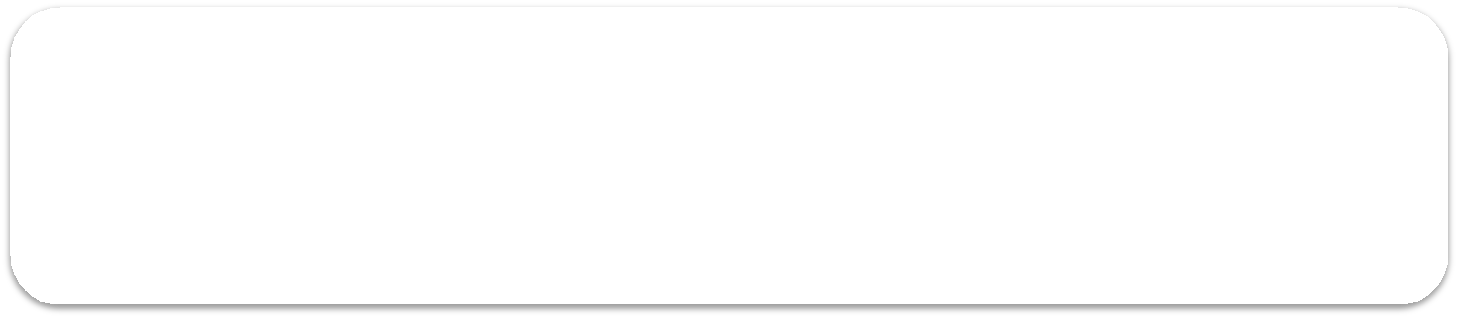 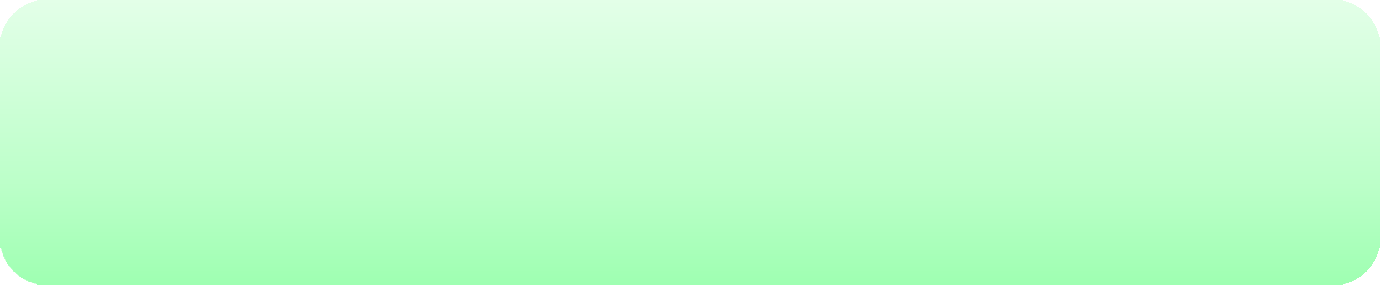 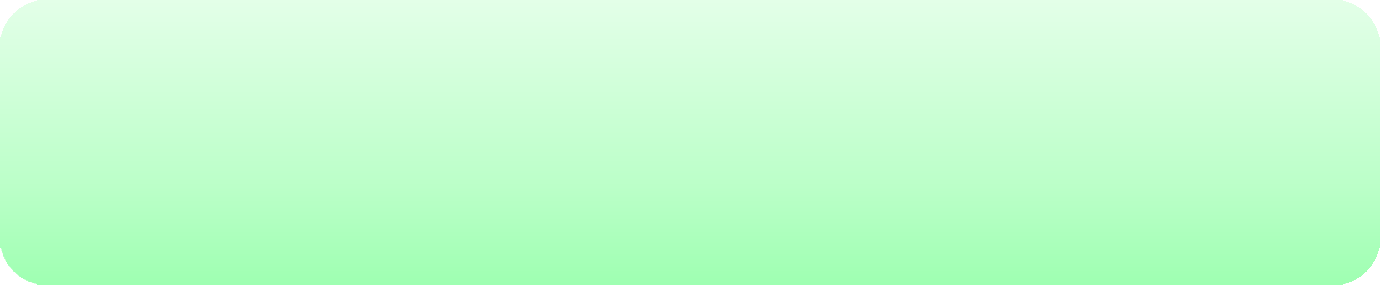 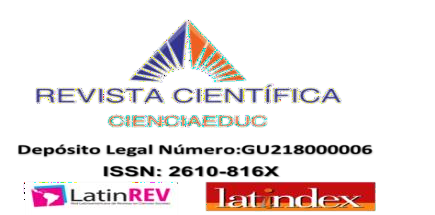 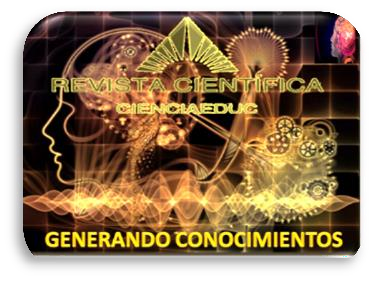 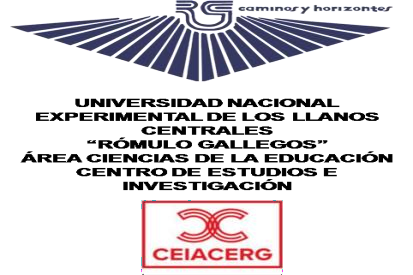 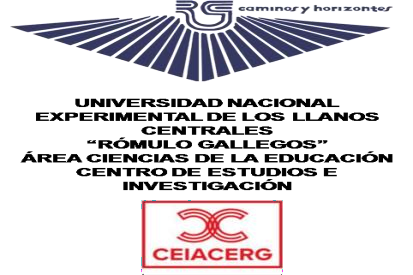 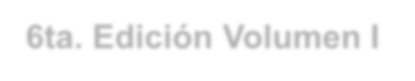 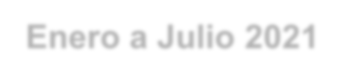 6ta. Edición Volumen I Enero a Julio 2021 Revista Semestral- Venezuela

Dado el proceso de Saturación, se realiza una síntesis de la información obtenida, presentándose a continuación las categorías definitivas que permiten construir el conocimiento. (Ver Cuadro 2).


Cuadro 2.
Categorías Definitivas
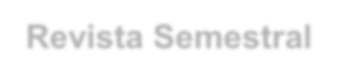 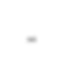 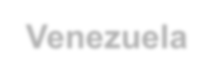 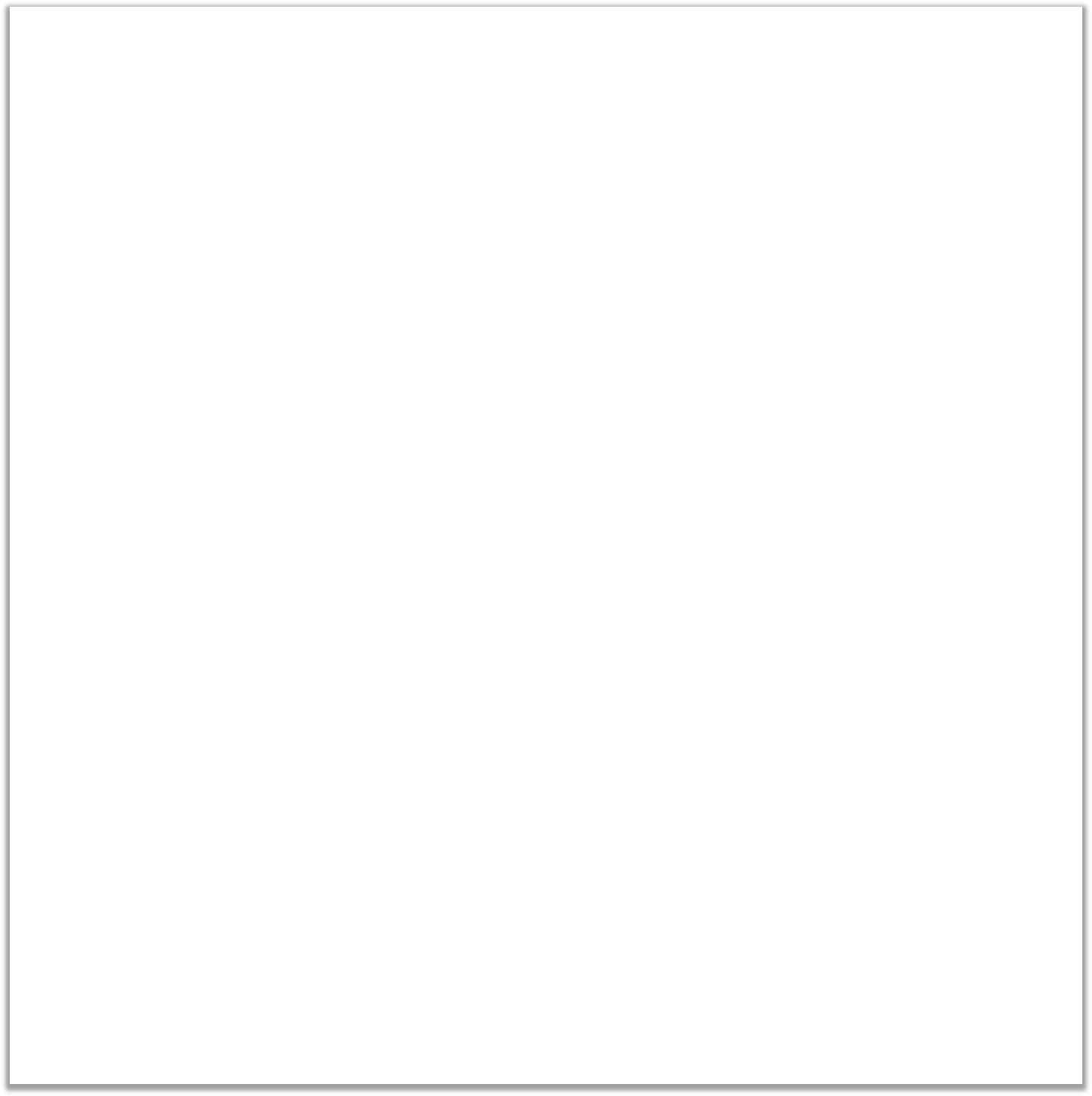 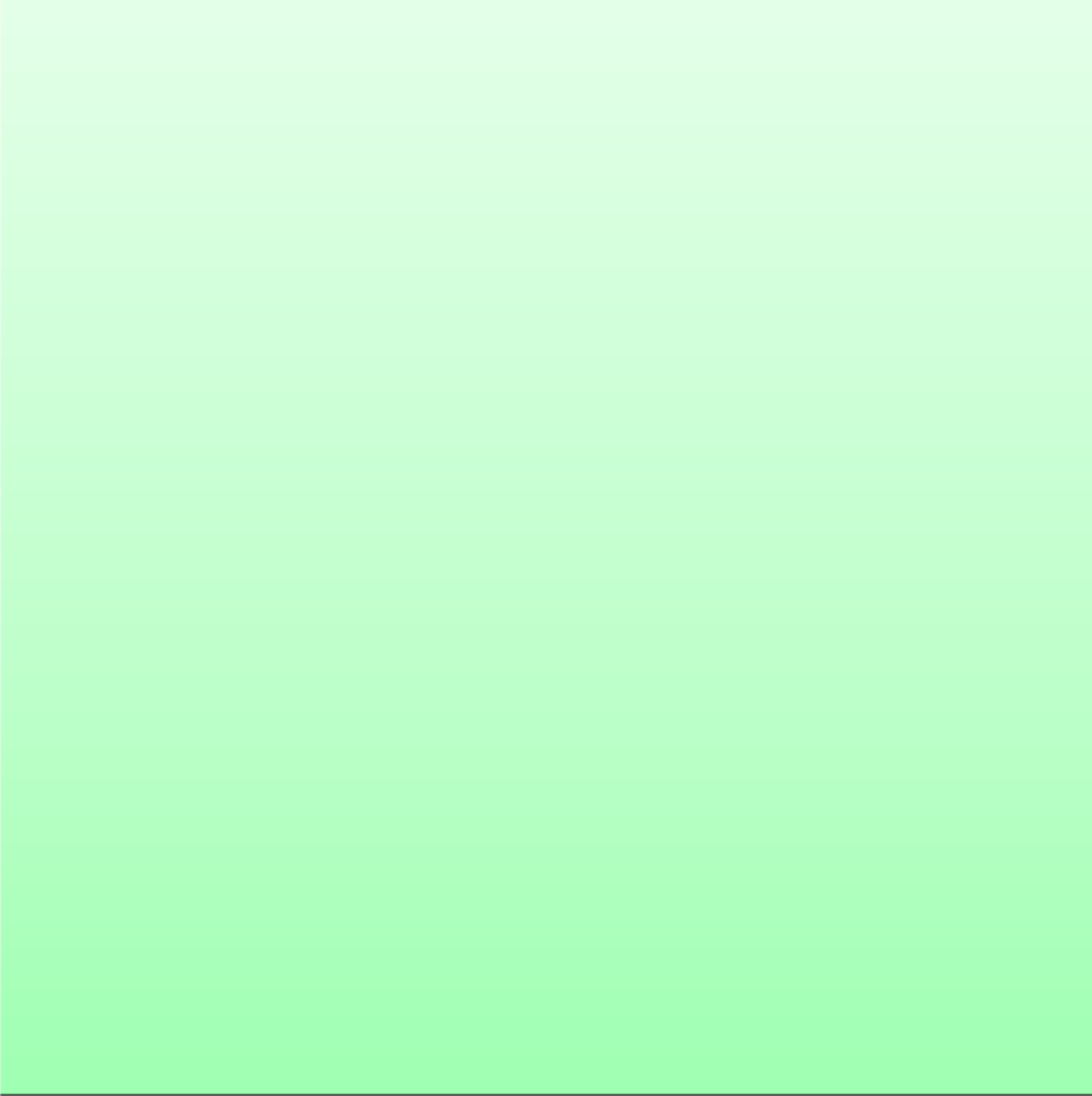 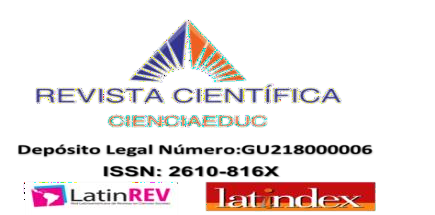 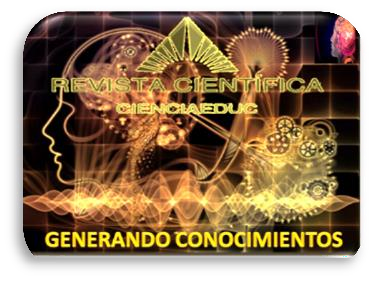 Volumen 4,  Número 1  Enero a Julio 2021
Revista Semestral. Venezuela
Fuente: Ramírez (2018)
Dado el proceso de categorización de la información y definidas las categorías, se procede a realizar la contrastación. En primer lugar la contrastación de sujetos informantes (Ver Cuadro 3) y presentado el conocimiento o significado construido desde los sujetos. Este significado se utiliza en la contrastación de fuentes, la cual permite la construcción del nuevo conocimiento (Ver Cuadro 4).
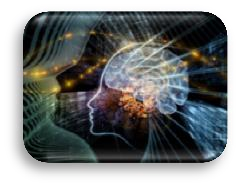 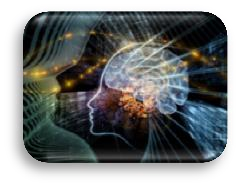 Reingeniería de Procesos Administrativos, a partir de la Motivación,
como Activador de los Valores Organizacionales: Significación
desde los Actores
MSc. Ámbar Ramírez
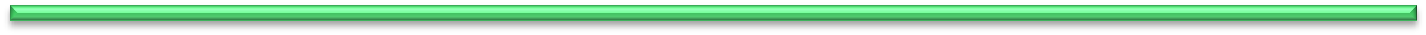 30
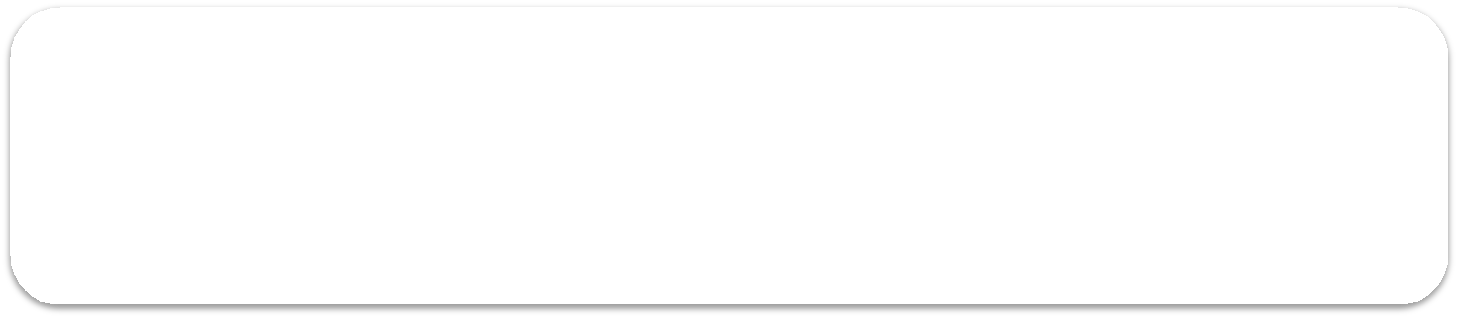 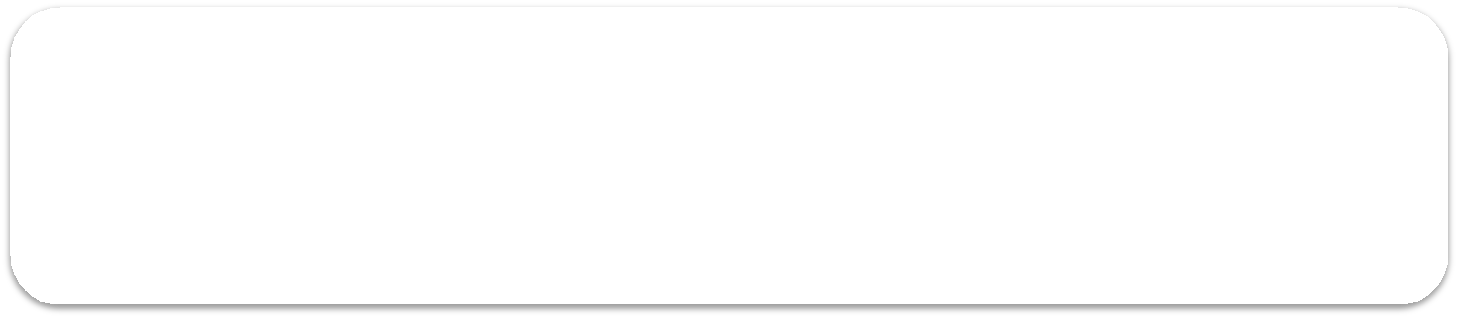 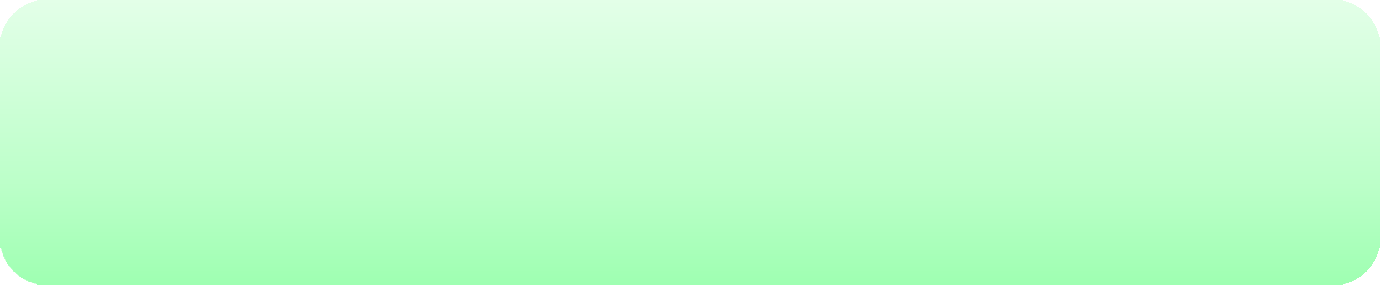 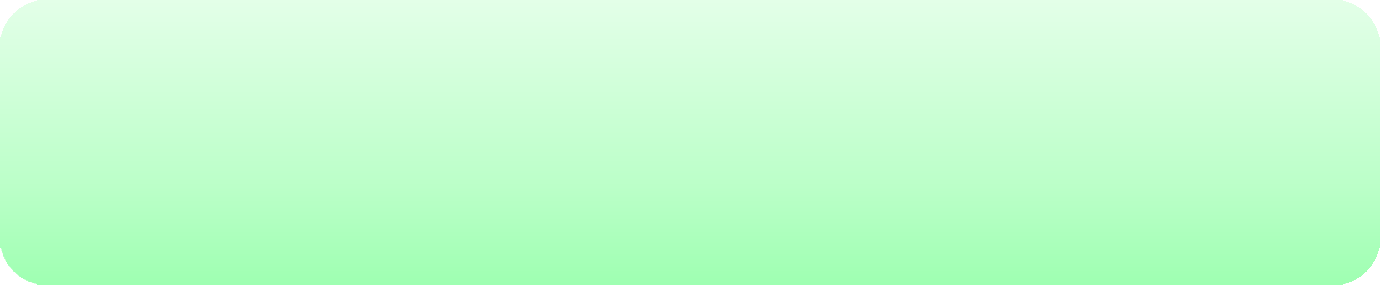 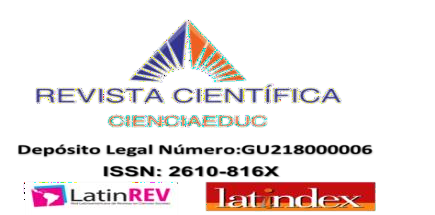 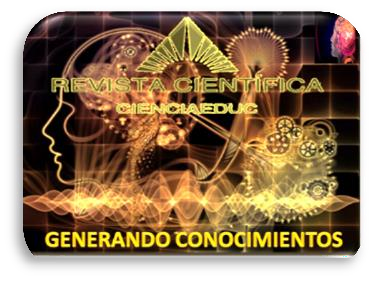 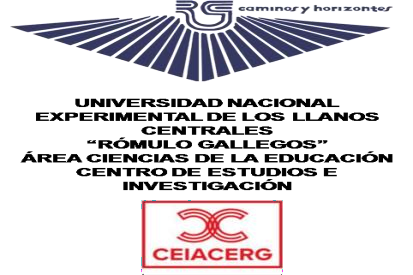 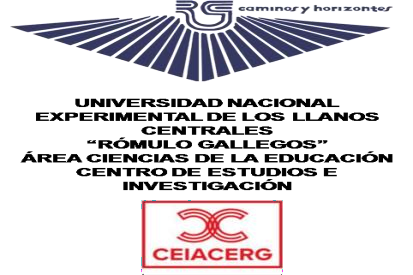 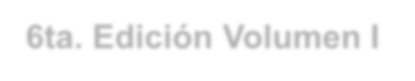 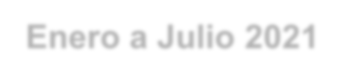 6ta. Edición Volumen I Enero a Julio 2021 Revista Semestral- Venezuela

Cuadro 3.
Matriz de Contrastación de los Sujetos Informantes. Categoría: Prestación del Servicio
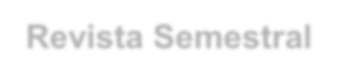 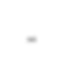 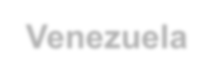 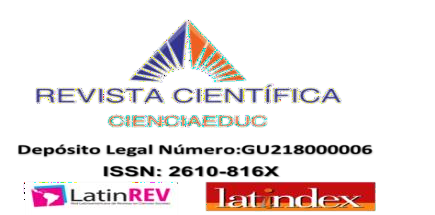 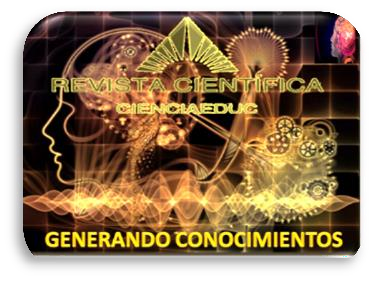 Volumen 4,  Número 1  Enero a Julio 2021
Revista Semestral. Venezuela
Fuente: Ramírez (2018)
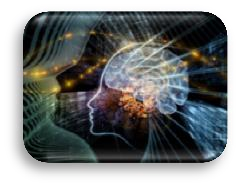 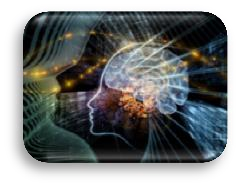 Reingeniería de Procesos Administrativos, a partir de la Motivación,
como Activador de los Valores Organizacionales: Significación
desde los Actores
MSc. Ámbar Ramírez
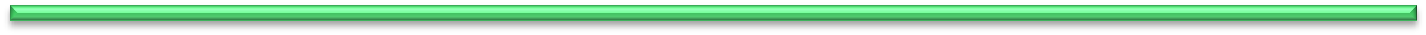 310
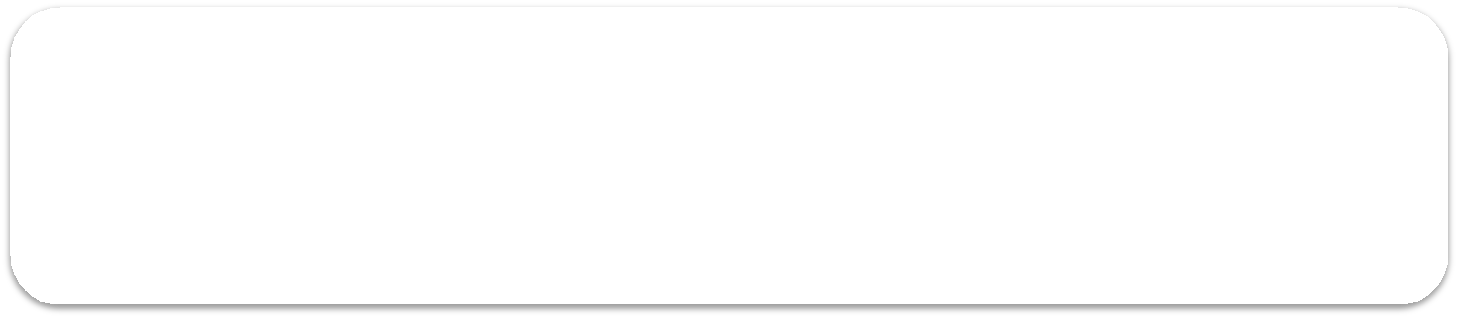 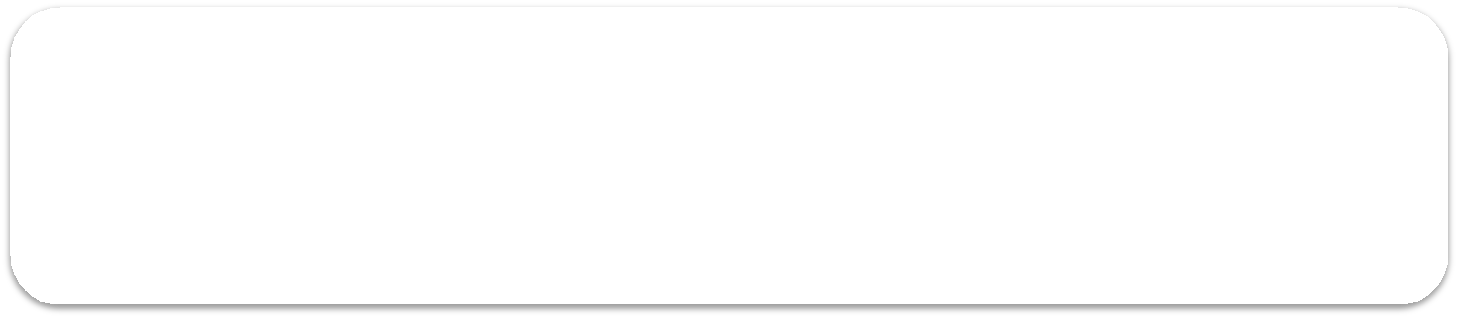 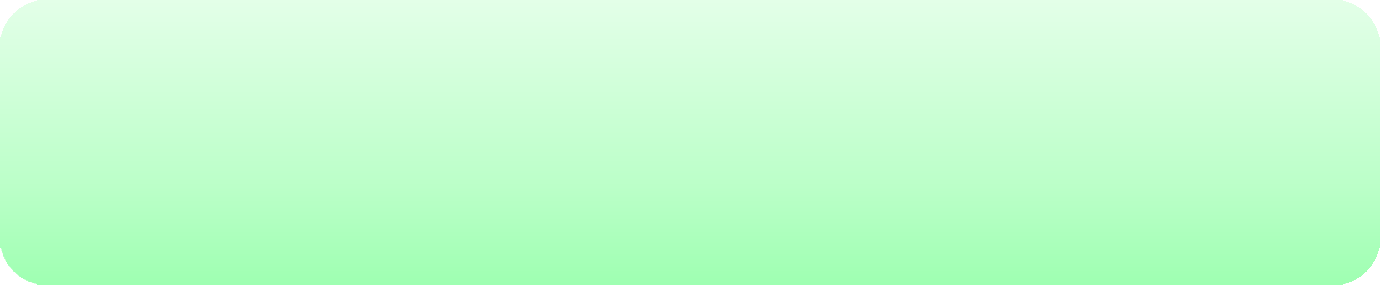 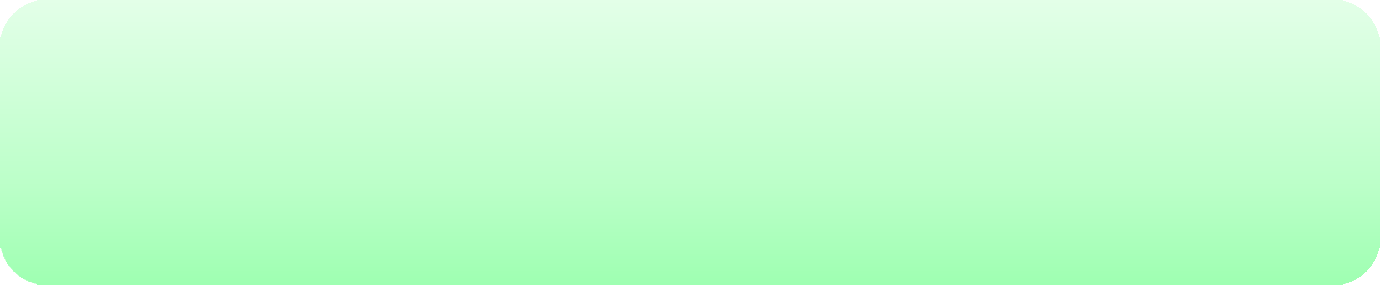 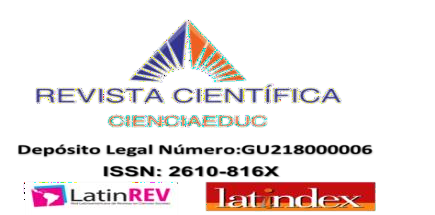 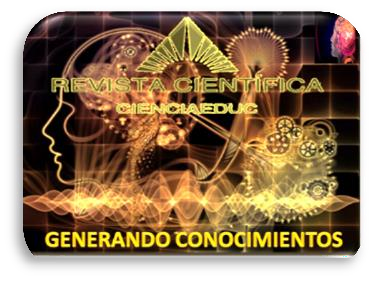 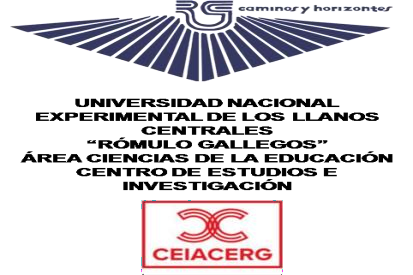 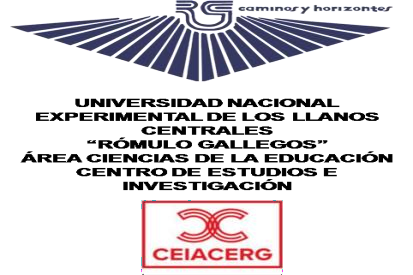 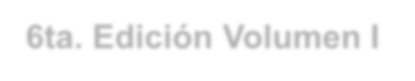 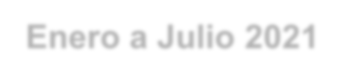 6ta. Edición Volumen I Enero a Julio 2021 Revista Semestral- Venezuela

Cuadro 19.
Matriz de Triangulación de Informantes.
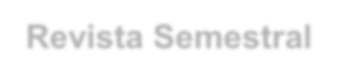 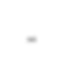 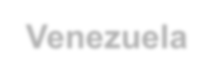 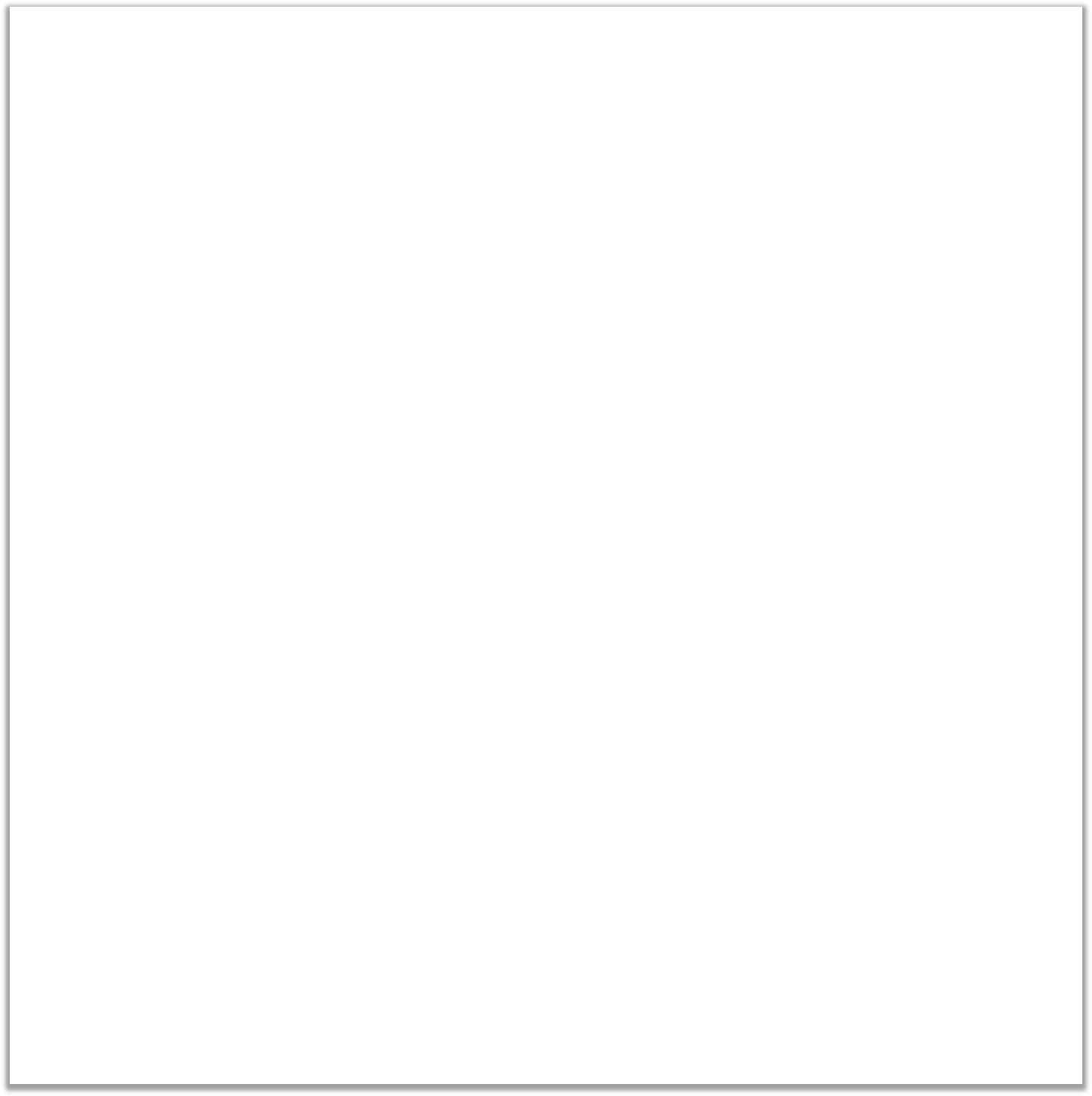 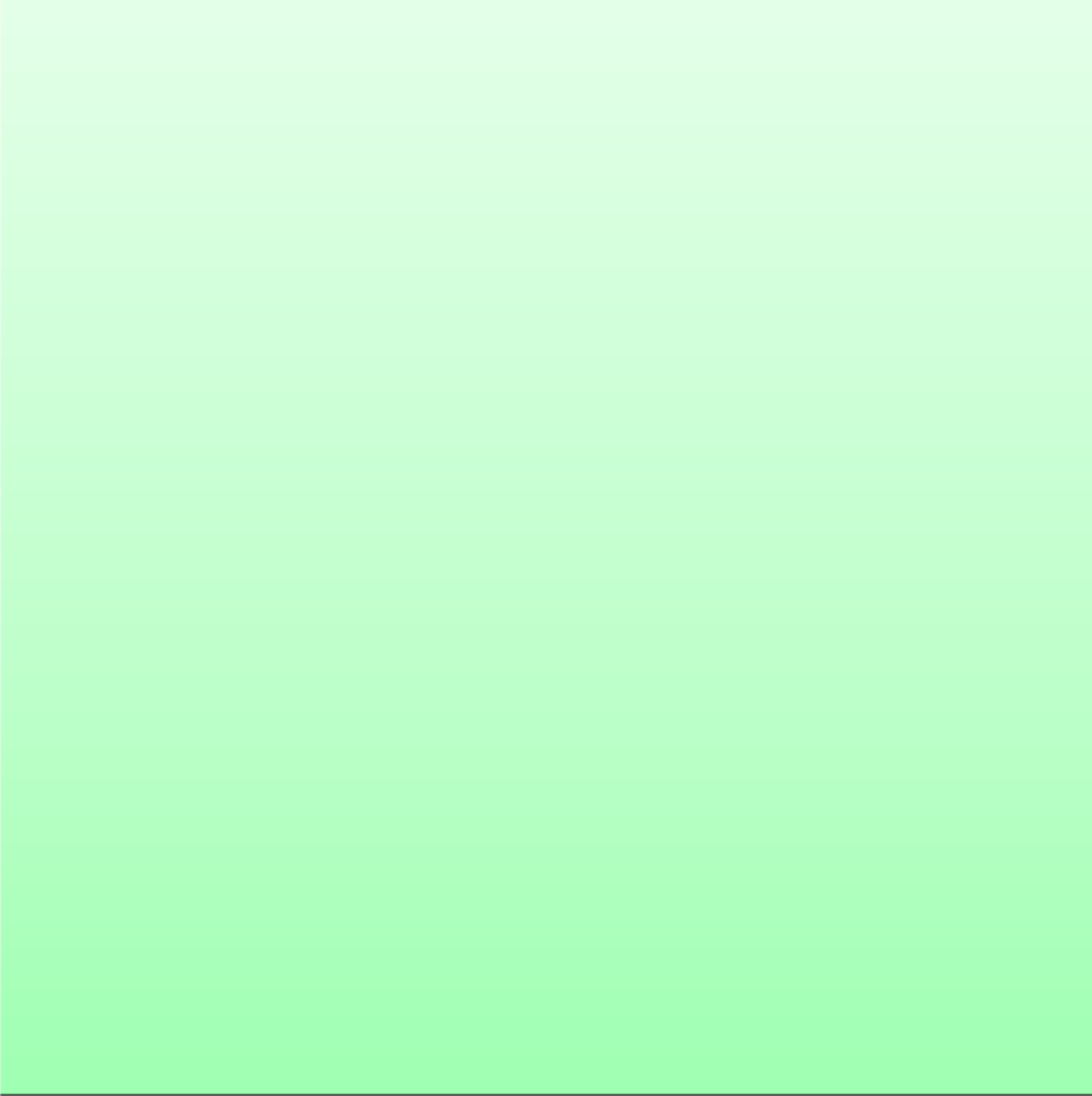 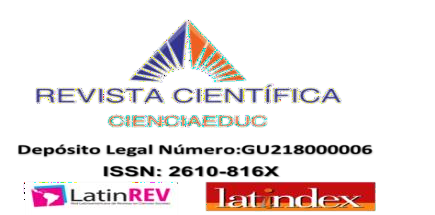 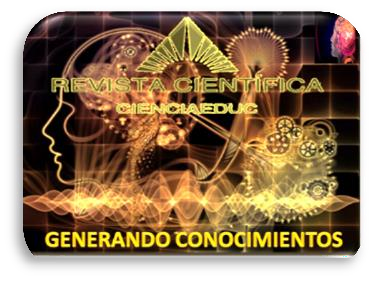 Volumen 4,  Número 1  Enero a Julio 2021
Revista Semestral. Venezuela
Fuente: Ramírez. (2018)
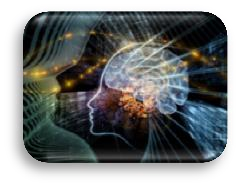 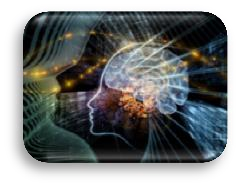 Reingeniería de Procesos Administrativos, a partir de la Motivación,
como Activador de los Valores Organizacionales: Significación
desde los Actores
MSc. Ámbar Ramírez
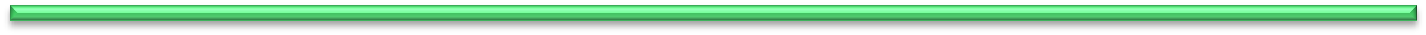 31
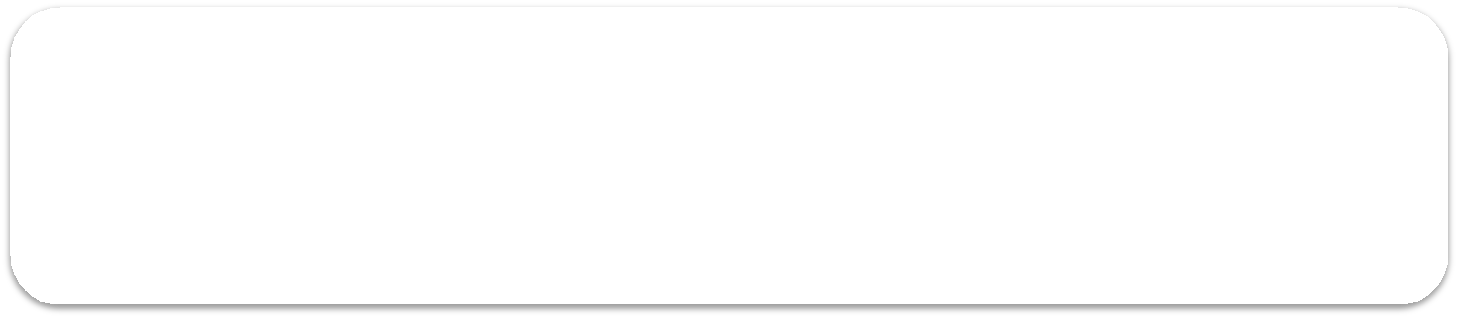 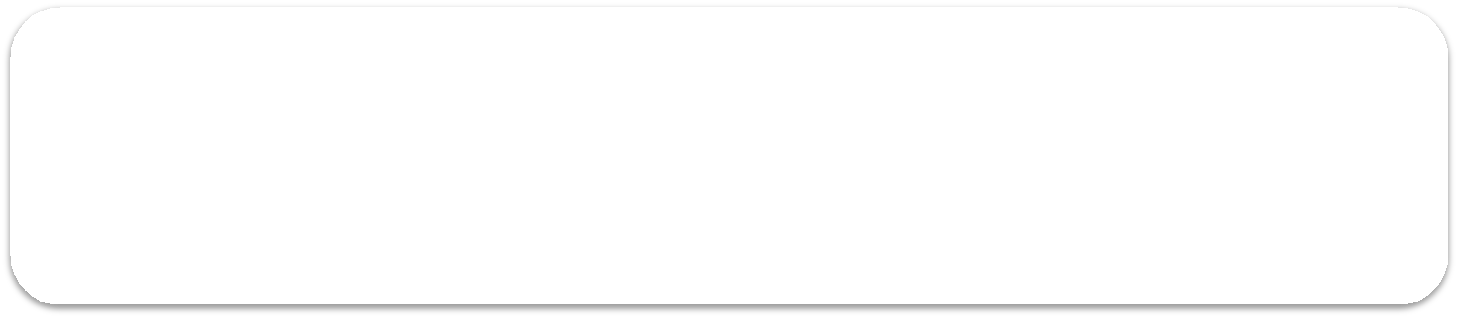 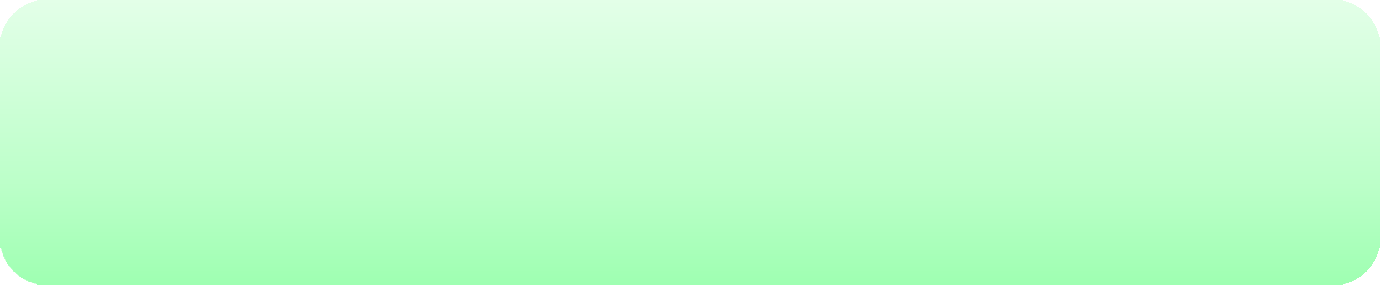 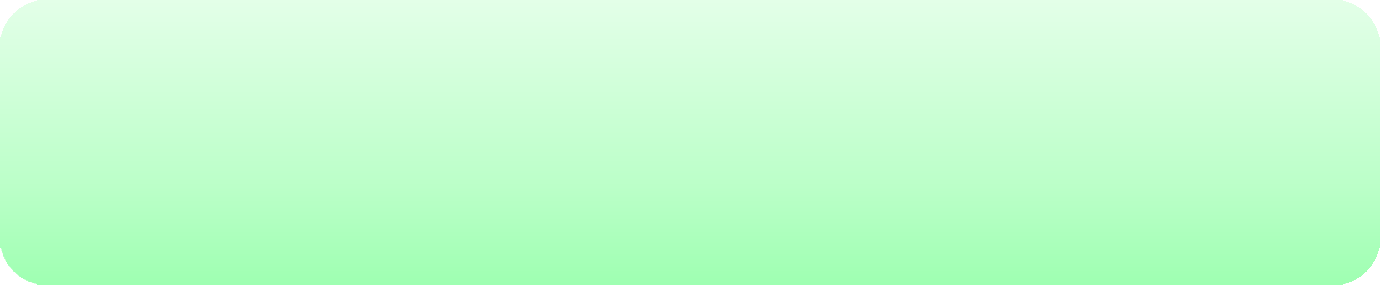 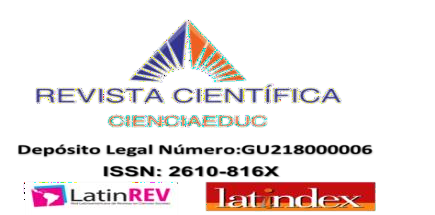 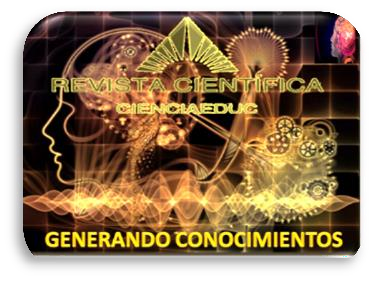 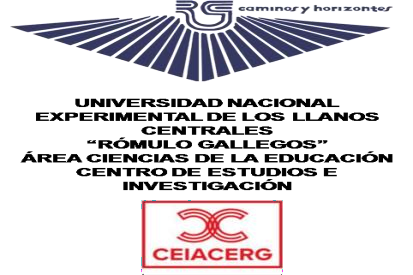 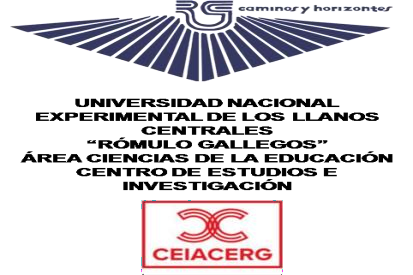 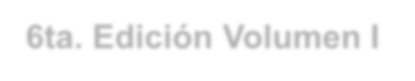 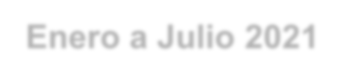 6ta. Edición Volumen I Enero a Julio 2021 Revista Semestral- Venezuela

SÍNTESIS CONCEPTUAL

A continuación, se presenta la síntesis conceptual de lo obtenido en el proceso de la contrastación de fuentes, lo cual representa el conocimiento construido o resignificación de la nueva episteme. Iniciando con la categoría Prestación de Servicio: Surge del estudio como nueva episteme que la prestación del servicio se asocia con el desempeño del trabajador en su puesto de trabajo, el cual cambia de una persona a otra, debido a que este influye en las habilidades, motivación, trabajo en grupo, capacitación del trabajador, supervisión y factores situacionales de cada persona; así como, la percepción que se tenga del papel que se desempeña; dado que refleja las capacidades interpersonales, las técnicas de trabajo, y el conocimiento del puesto de trabajo que tiene el trabajador.
Seguidamente lo relacionado con la categoría Valores Organizacionales, emerge del estudio como nueva episteme que los valores son ejes fundamentales por los que se orienta la vida humana y constituyen a la vez, la clave del comportamiento de las personas. Dentro de una empresa, los valores organizacionales rigen la vida del grupo, pues en la medida en que todos sus miembros se orienten por ellos el grupo alcanzará la máxima adecuación y mayor rendimiento para la empresa en el logro de sus objetivos. Finalmente, la categoría Satisfacción del Usuario, brota del estudio, como nueva episteme que la satisfacción del usuario está formada por la acumulación de la experiencia del mismo con un producto o servicio. esta percepción de la satisfacción del usuario no es una percepción estática en el tiempo, sino que la satisfacción del recoger la experiencia adquirida por este cuando se enfrenta al servicio y los percances que el mismo puede producirle.
ESCENARIO V REFLEXIONES

Mis reflexiones surgen del contacto con quienes laboran en la Universidad Rómulo, ubicada en San Juan de los Morros, Estado Guárico, que conforman los autores sociales de dicha institución y que sirven como base para mi investigación, convirtiéndose en pieza fundamental; realizando ese acercamiento y conocimiento de cada postura que sirvieron de base o experiencia para la realización de mi investigación; de tal forma, desde mi postura y tomando en consideración cada aporte dado sobre la Reingeniería de Procesos Administrativos, a partir de la Motivación, como activador de los Valores Organizacionales: significación desde los actores, la cual emerge
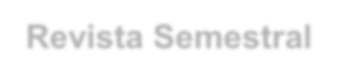 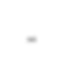 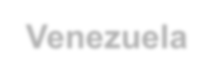 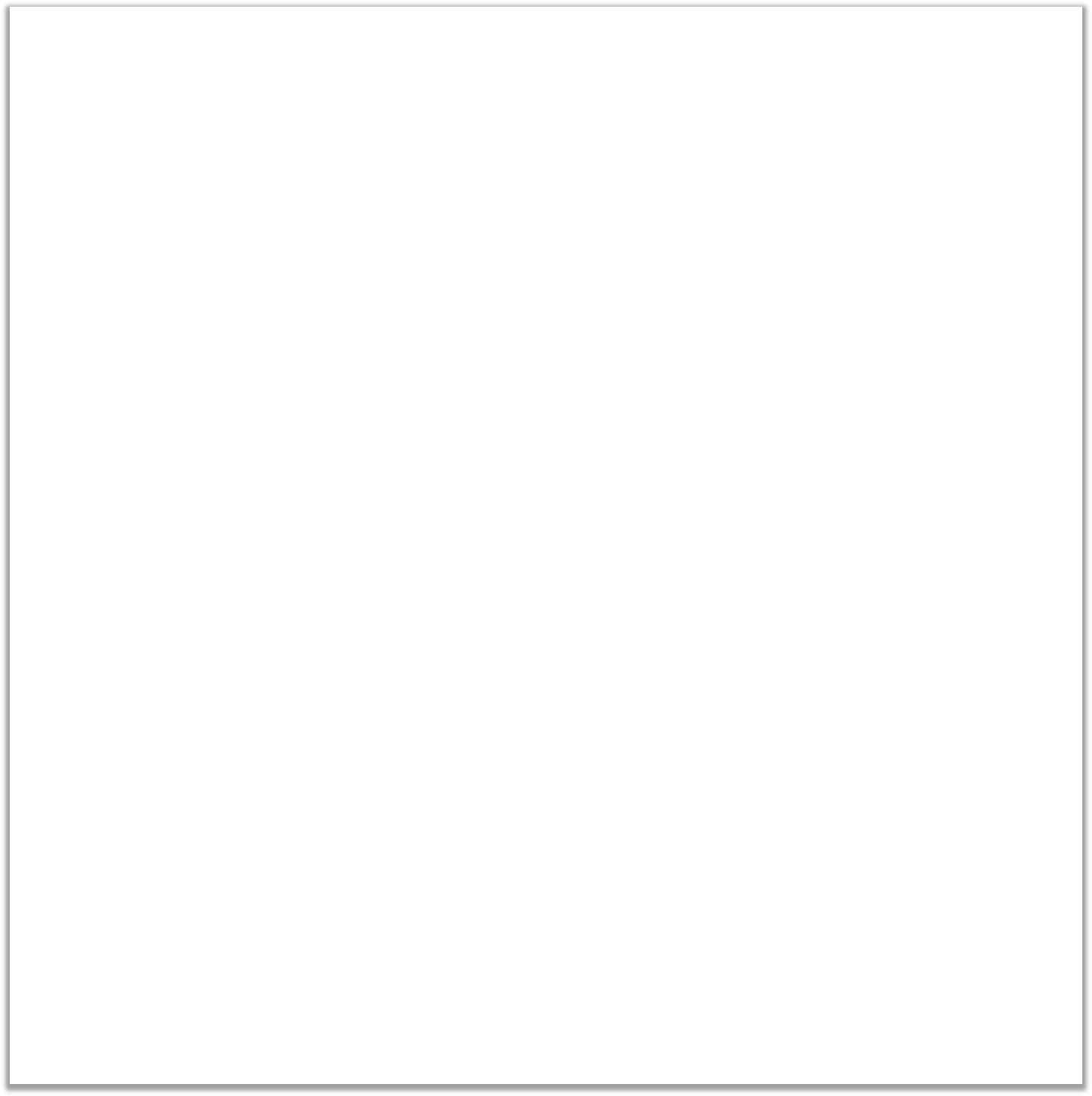 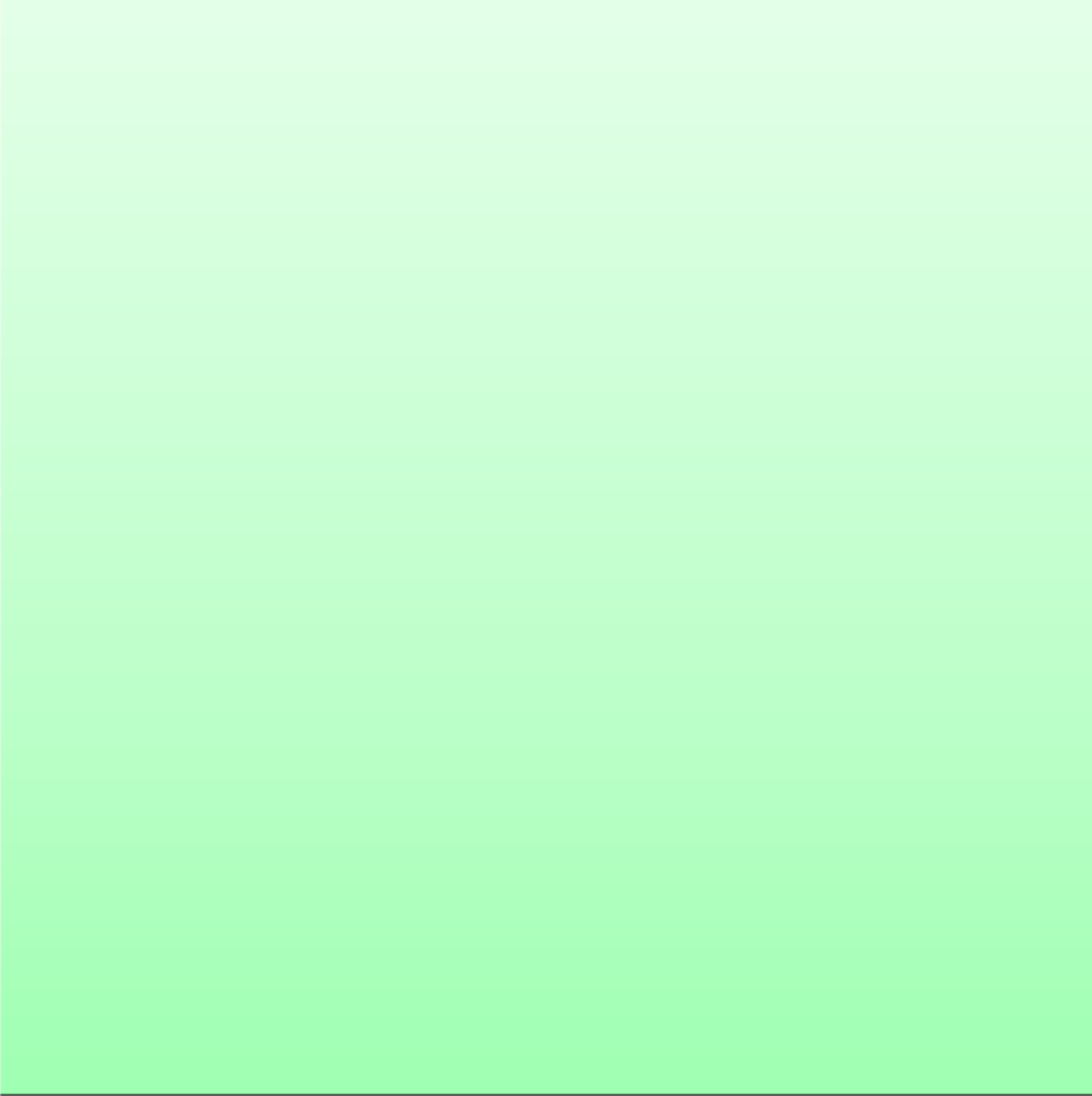 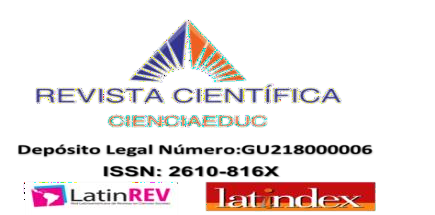 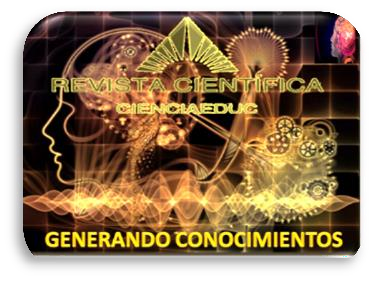 Volumen 4,  Número 1  Enero a Julio 2021
Revista Semestral. Venezuela
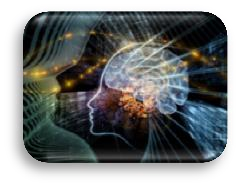 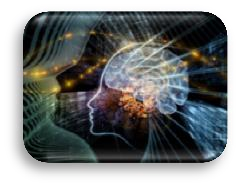 Reingeniería de Procesos Administrativos, a partir de la Motivación,
como Activador de los Valores Organizacionales: Significación
desde los Actores
MSc. Ámbar Ramírez
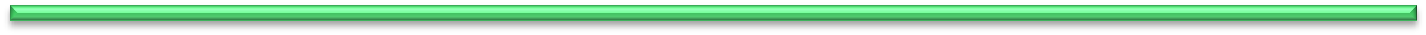 31
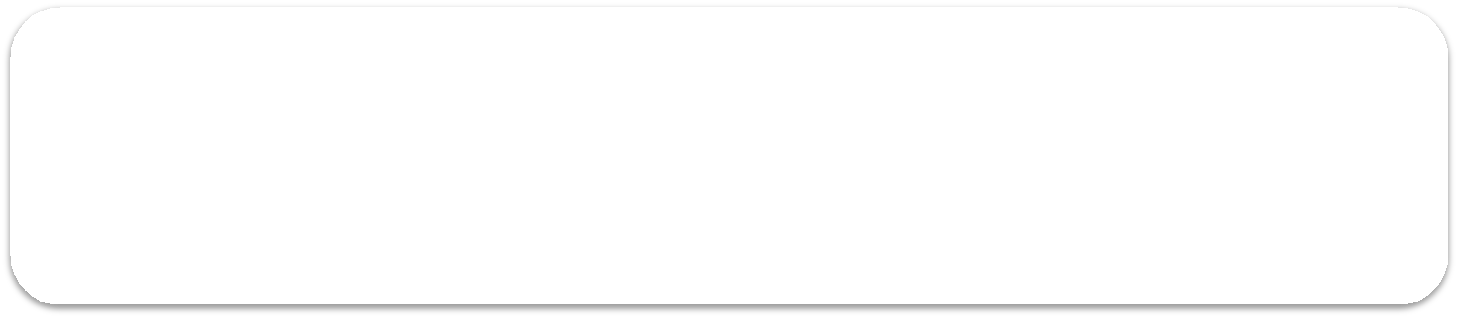 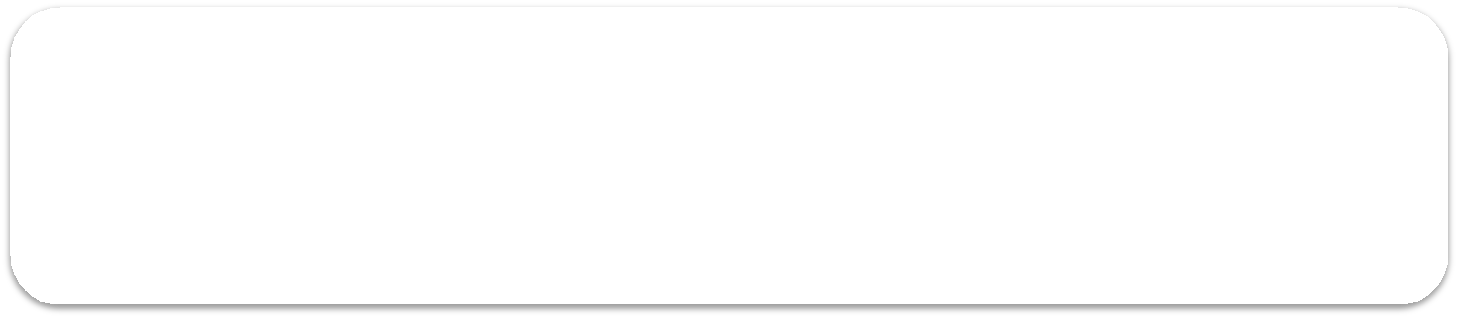 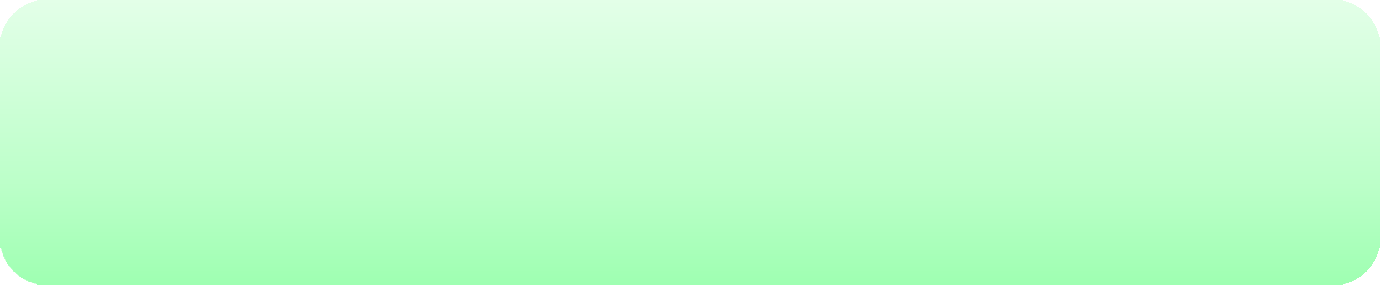 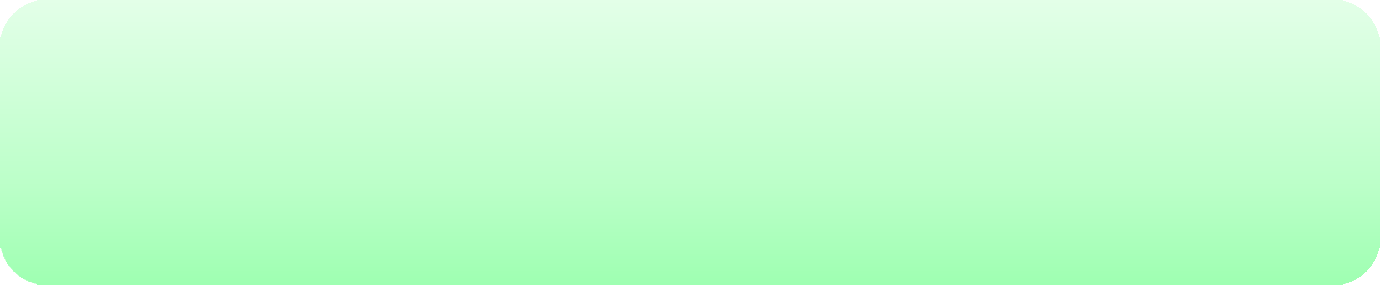 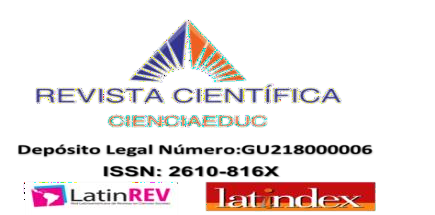 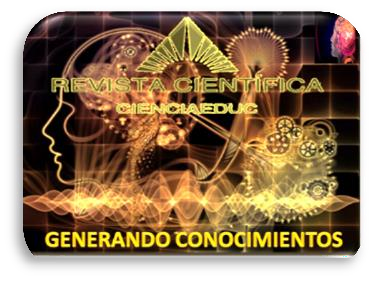 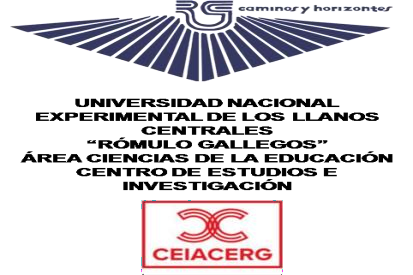 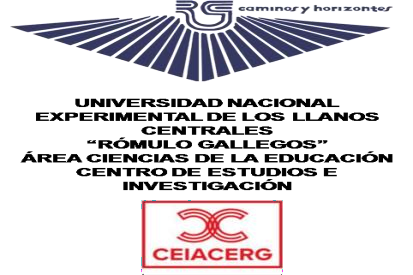 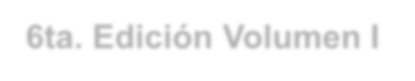 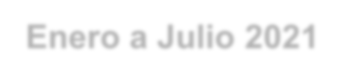 6ta. Edición Volumen I Enero a Julio 2021 Revista Semestral- Venezuela

lógicamente del significado que los sujetos informantes le han conferido a la misma y se refleja a partir de las vivencias obtenidas de la realidad que fue percibida en la institución en estudio, la cual pudo acercarme a comprender un hecho cotidiano que me aproxima a verdades científicas en el intento de descubrir lo que se piensa y se vive sobre el tema en estudio.
De esta manera, se pudo Visualizar que los funcionarios del área administrativa de la UNERG, perciben la prestación del servicio como buena, debido a que no ha llegado a sus oficinas ninguna queja sobre el desempeño de los empleados, además de que en la institución se cumple de forma global con los valores planteados por la organización, lo que contribuye a orientar las directrices de la misma hacia el logro de metas y objetivos muy bien definidos.
Desde la perspectiva inicial, se pudo mostrar los factores motivacionales que inciden en el desempeño laboral y en la prestación de servicio quedando al descubierto que uno de los factores que marca pautas en los empleados es el factor económico, por ser precisamente uno de los que más afecta a la población venezolana en su generalidad.
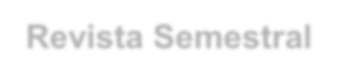 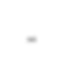 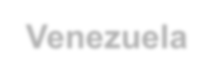 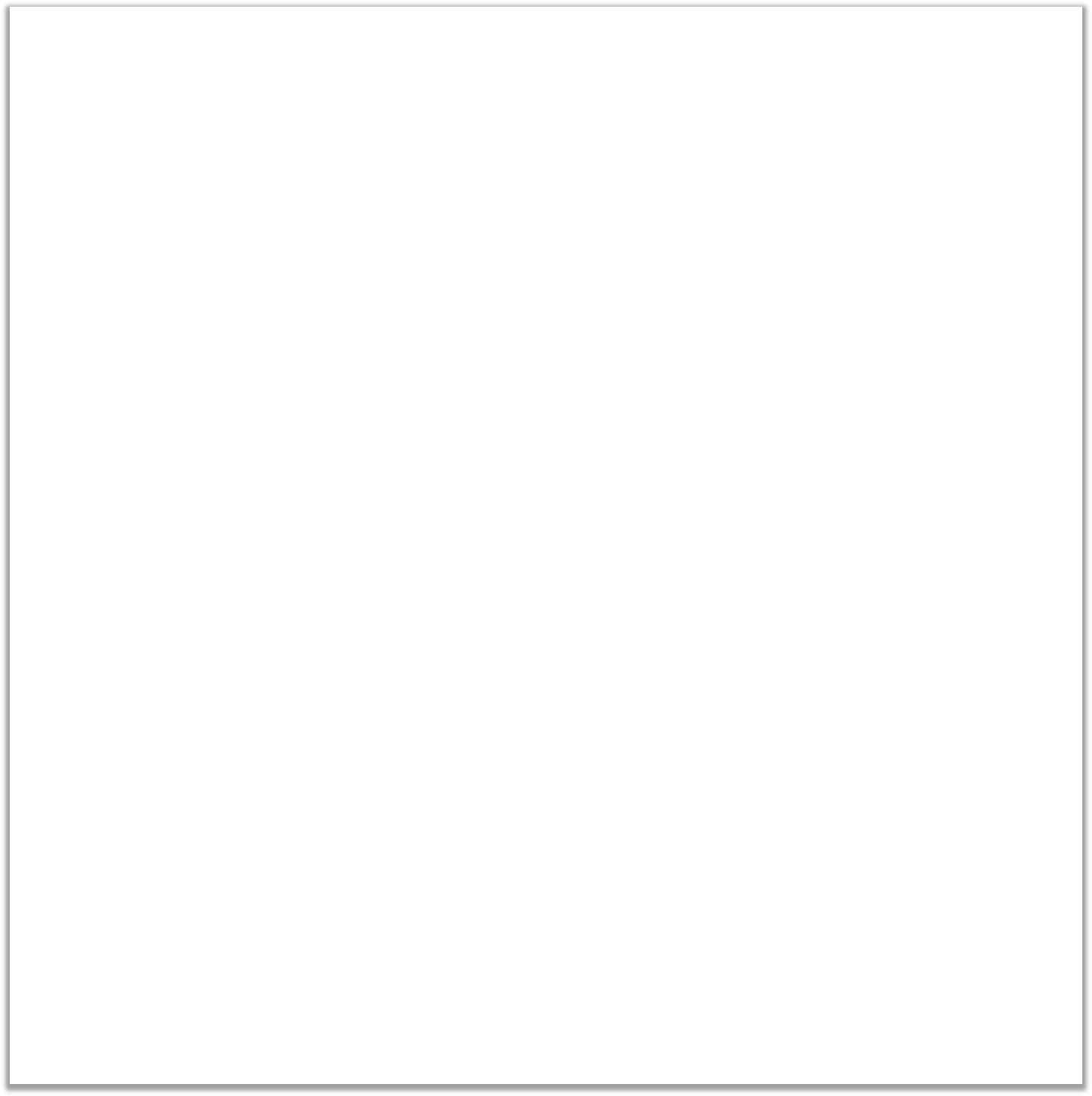 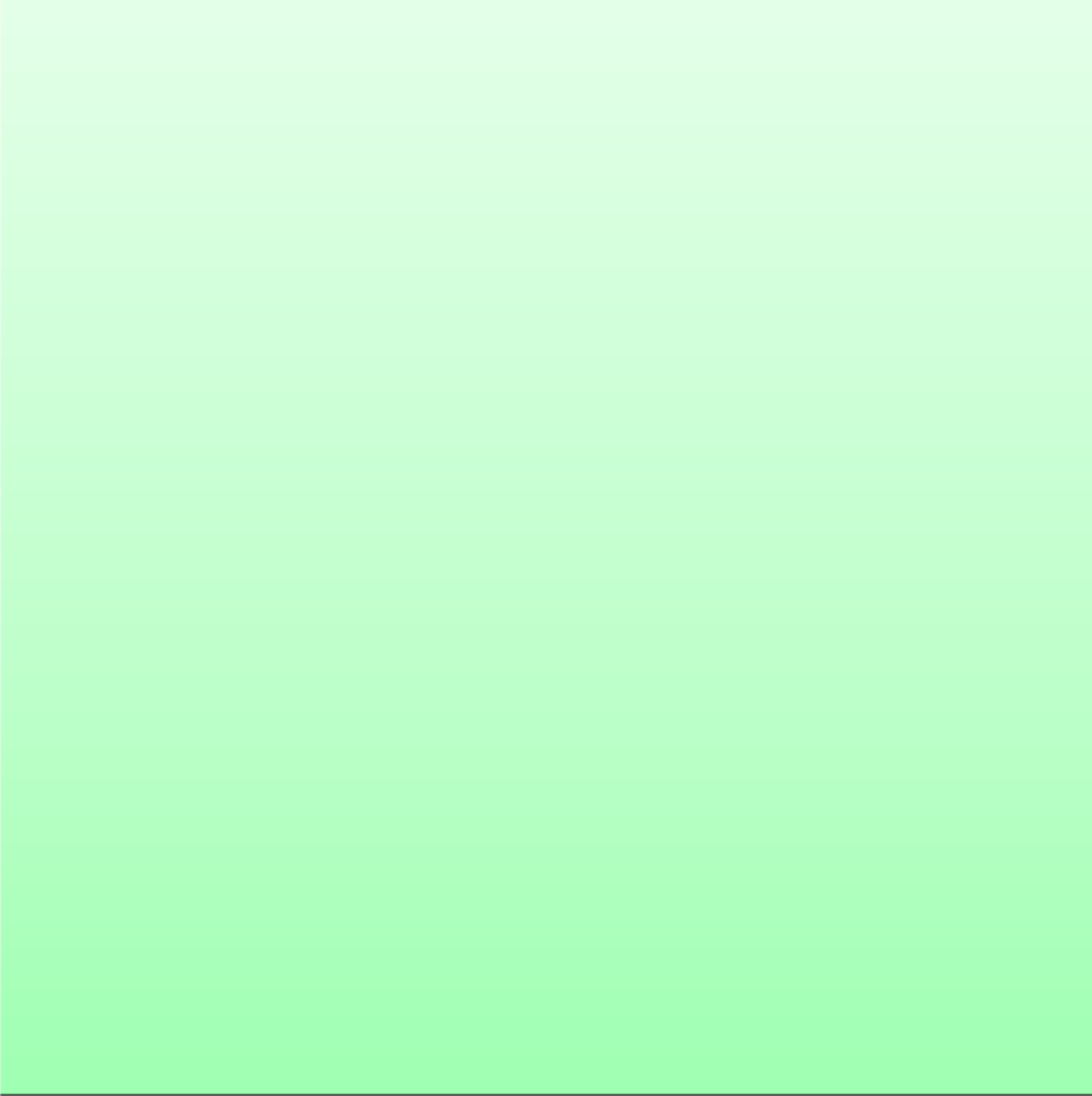 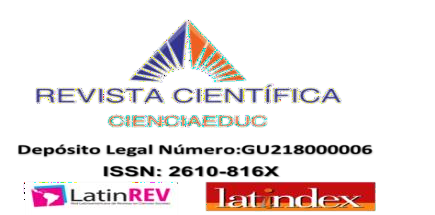 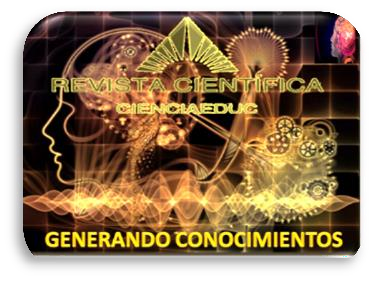 Volumen 4,  Número 1  Enero a Julio 2021
Revista Semestral. Venezuela
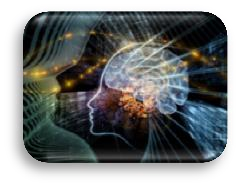 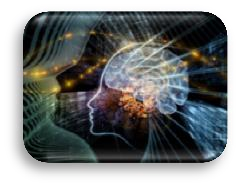 Reingeniería de Procesos Administrativos, a partir de la Motivación,
como Activador de los Valores Organizacionales: Significación
desde los Actores
MSc. Ámbar Ramírez
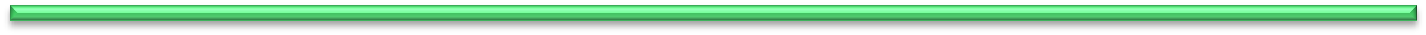 31
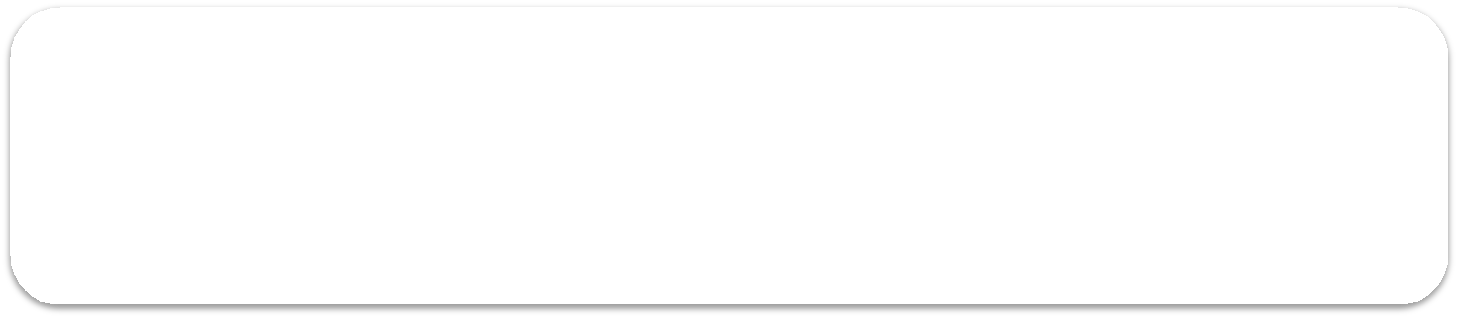 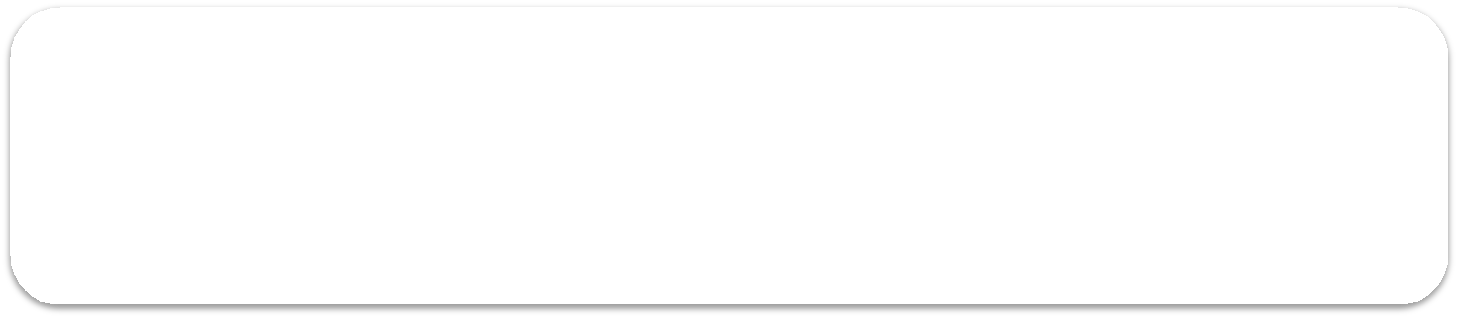 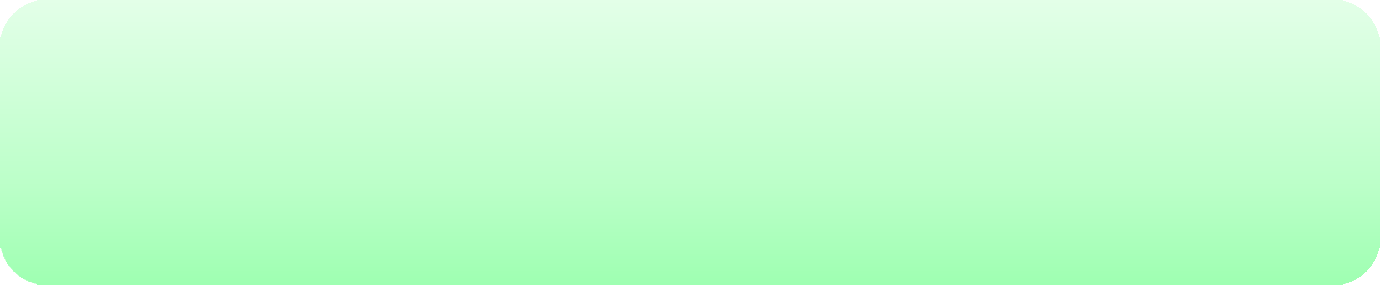 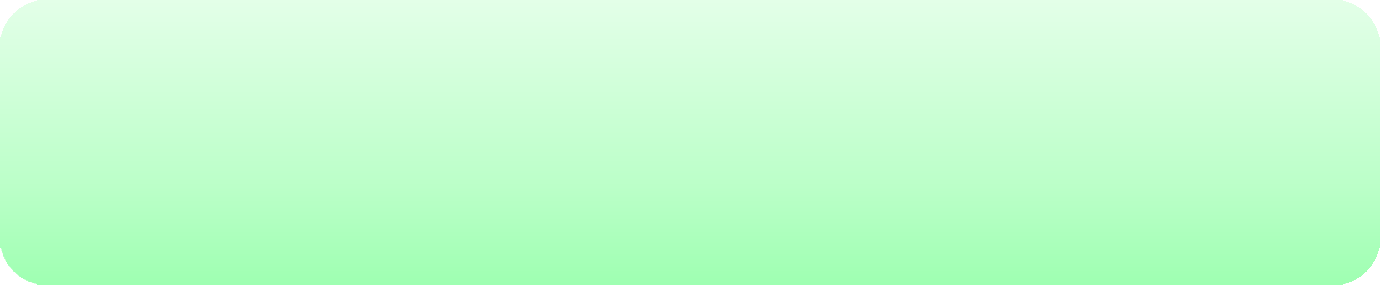 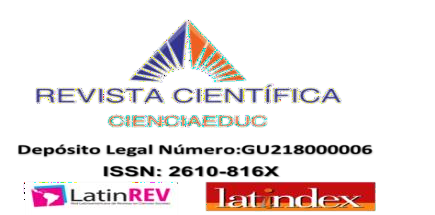 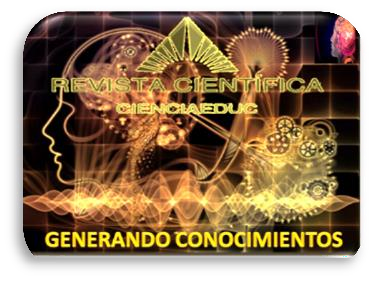 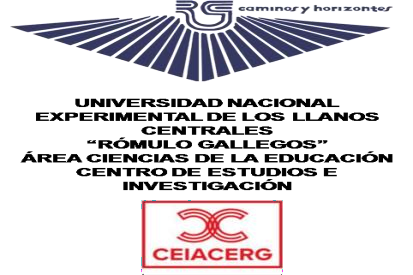 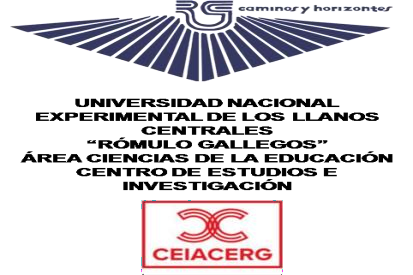 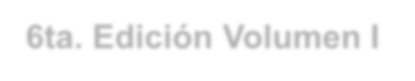 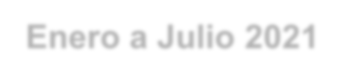 6ta. Edición Volumen I Enero a Julio 2021 Revista Semestral- Venezuela

BIBLIOGRAFÍA

Chiavenato, I. (2002). Administración de recursos humanos. Quinta Edición Santa Fe de Bogotá: Editorial McGraw-Hill.
Fuentes,  M  (2002).  Módulo  de  Epistemología  Y  Gnoseología:  dos  Enfoques  en  Teoría  del Conocimiento. La Crisis de La Teoría Clásica del Conocimiento. Barcelona, España: Universidad de León
García, S. y Donan, S. (2007) La Dirección por Valores. Editorial Mc Graw Hill. México
Granell, A. (2008) La Formación de Recursos Humanos de Alto Nivel en Venezuela: El Estado, la Empresa y la Academia. Papeles de Trabajo Nº 26.1993. Caracas. Ediciones IESA
Hernández, R., Fernández, C. y Baptista, P. (2006). Metodología de la Investigación. 4ª Edición.
McGraw – Hill/Interamericana Editores, S. A. México.
Leal, J. (2006) La Autonomía del Sujeto Investigador y la metodología de investigación. Mérida Venezuela- Litorama
Londoño P, O. L., Maldonado G, L. F., y Calderón V, L. (2014). Guía para construir estados del arte. Recuperado    el    21    de    julio    de    2015,    de    Colombia    aprende: http://www.colombiaaprende.edu.co/html/investigadores/1609/articles 322806_recurso_1.pdf
Martínez, M. (2004). Ciencia y arte en la metodología cualitativa. Métodos hermenéuticos. Métodos fenomenológicos. Métodos etnográficos. México: Editorial Trillas.
Robbins, S. (2004). Comportamiento Organizacional. México: Ediciones Pearson.
Rodríguez, N. (2001). La hermenéutica aplicando a la interpretación del texto. El uso de la técnica del análisis de contenido. Valencia: Universidad de Carabobo. Facultad de la Ciencia de la Educación. Editorial Clemente.
Robbins, S. (2004). Comportamiento Organizacional: México: Ediciones Pearson.
Robledo, J. (2009) Observación participante: los escenarios. Departamento de Investigación. FUDEN.
En: Nure Investigación, nº 41, Julio - Agosto 09 Romero, O. (2000). Liderazgo Motivacional. Mérida: Rogya.
Taylor, S. y Bogdan, R. (1994). Introducción a los métodos cualitativos de investigación. (Jorge Piatigorsky, Trad.). Barcelona (España). Ediciones Paidos (Versión Original 1987).
Zavala O. (2014). Motivación y satisfacción laboral en el centro de servicios compartidos de una empresa embotelladora de bebidas, México (tesis para obtener el grado de maestría en Administración)  Instituto  Politécnico  Nacional,  Unidad  profesional  interdisciplinaria  de ingeniería y ciencias sociales y administrativas, México.
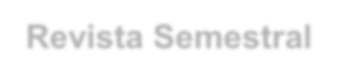 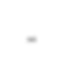 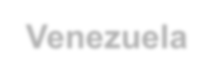 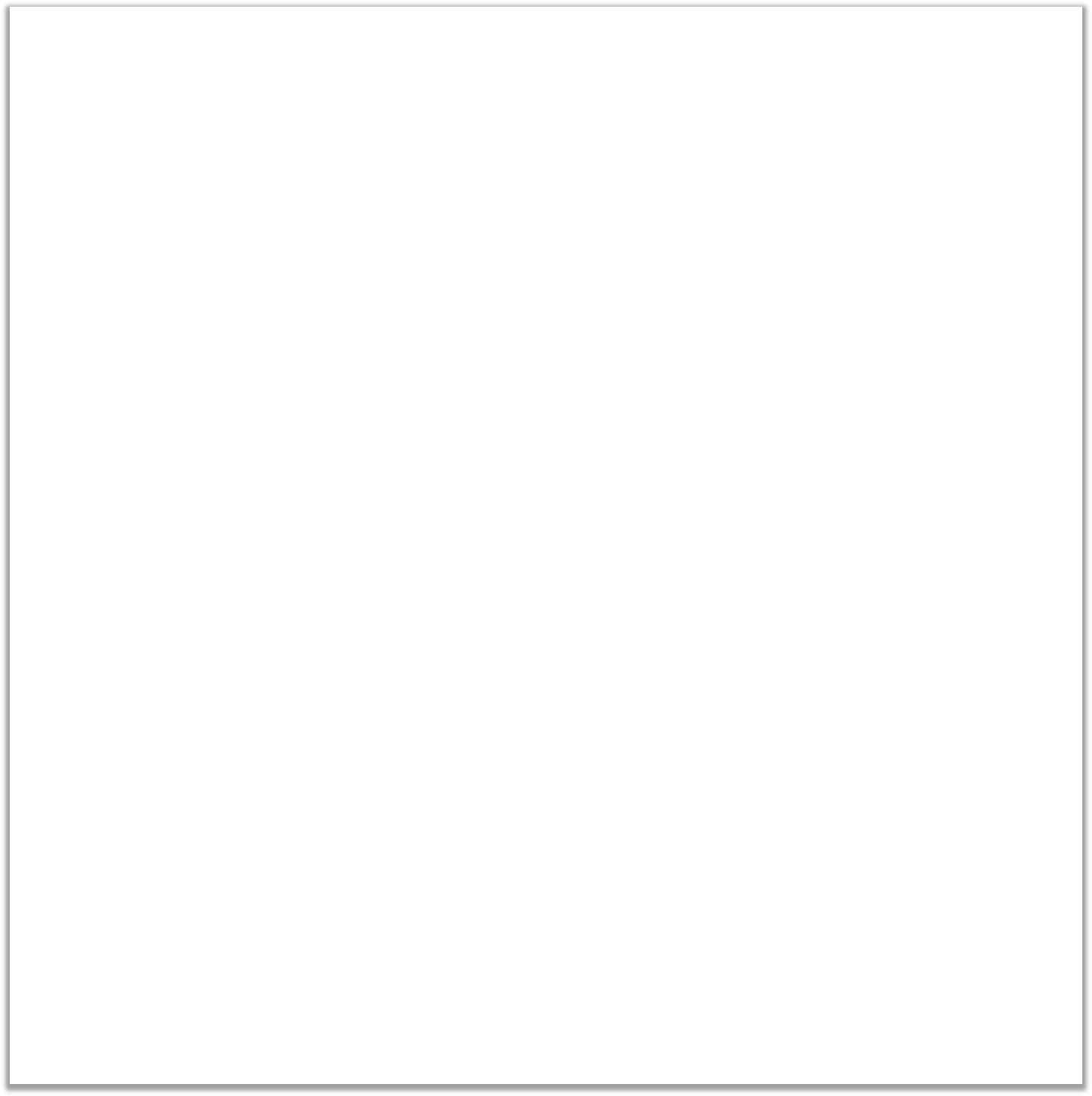 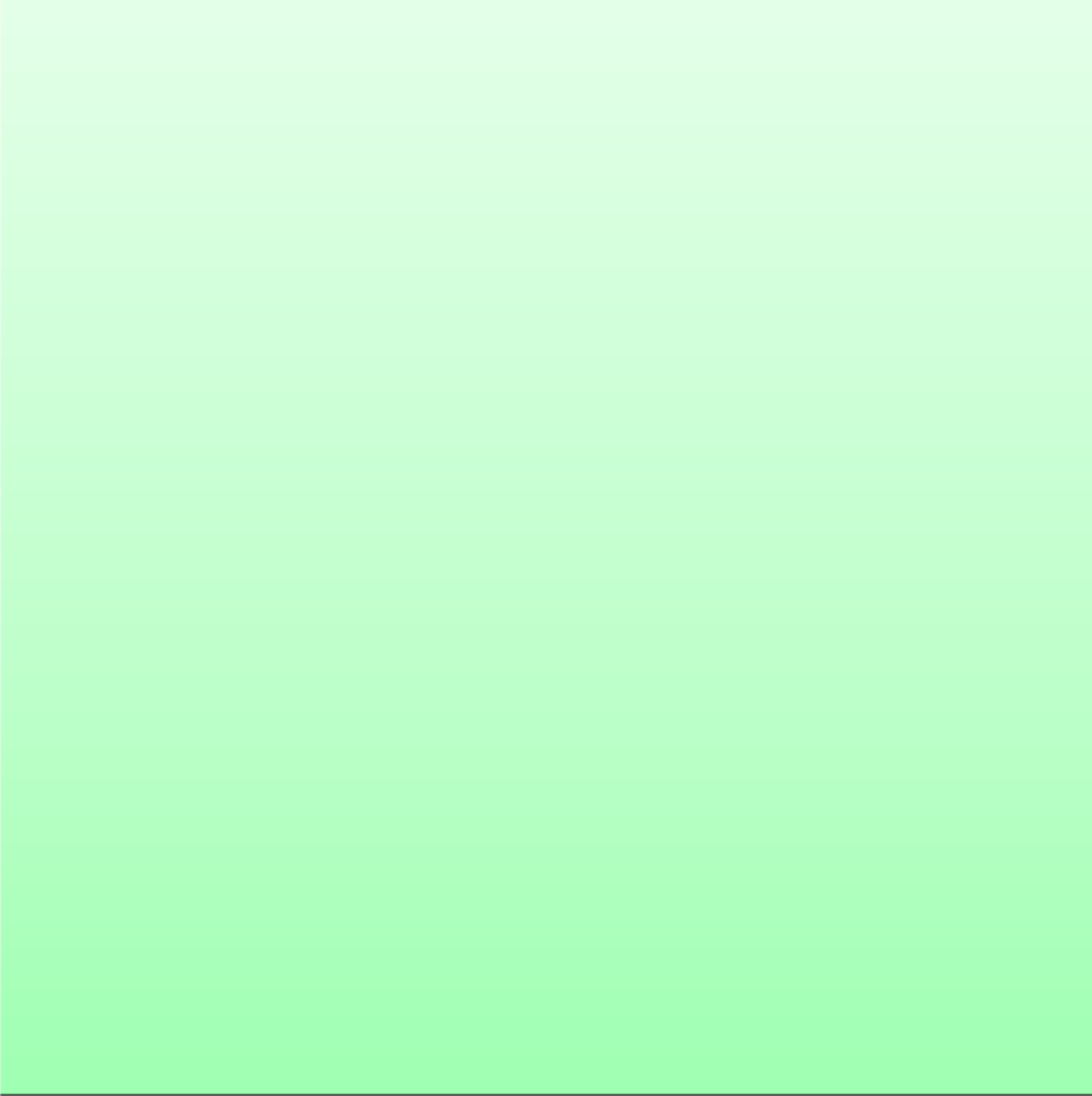 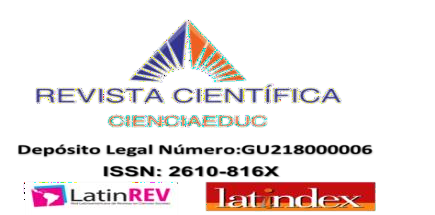 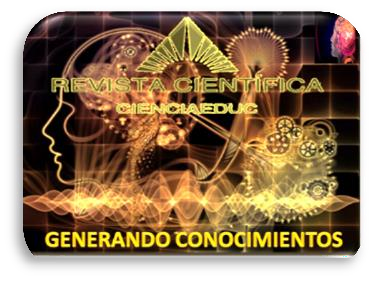 Volumen 4,  Número 1  Enero a Julio 2021
Revista Semestral. Venezuela
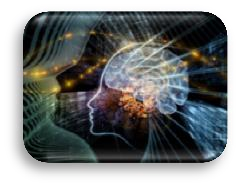 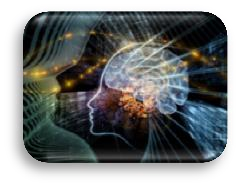 Reingeniería de Procesos Administrativos, a partir de la Motivación,
como Activador de los Valores Organizacionales: Significación
desde los Actores
MSc. Ámbar Ramírez
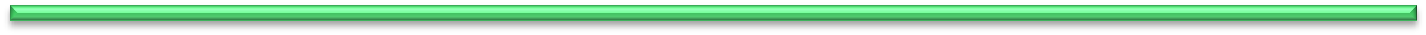 31
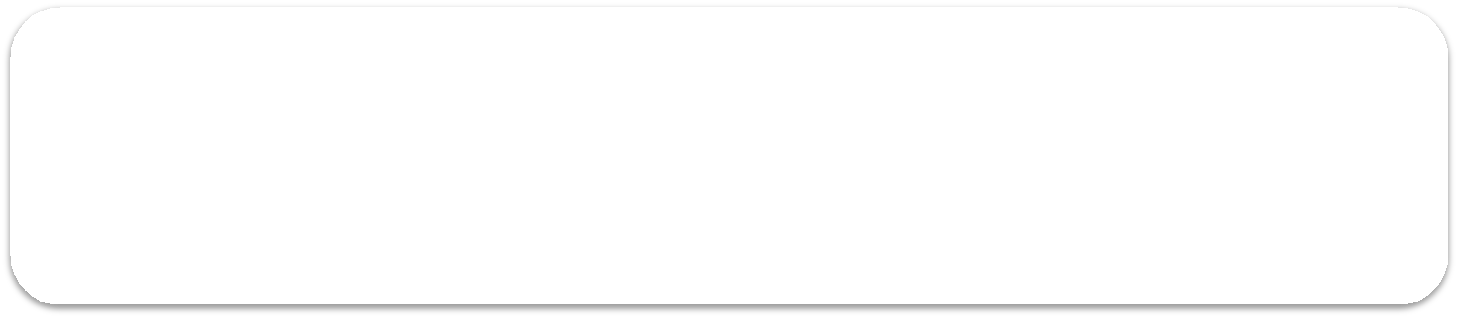 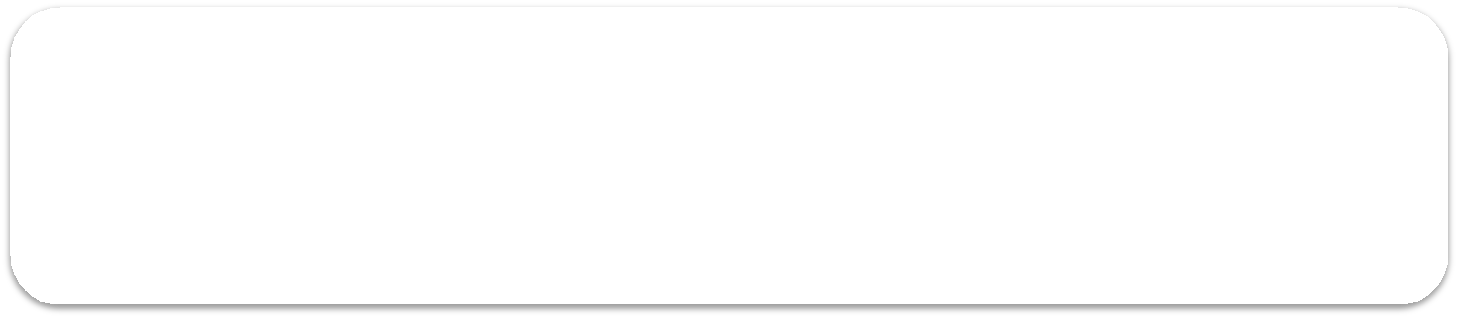 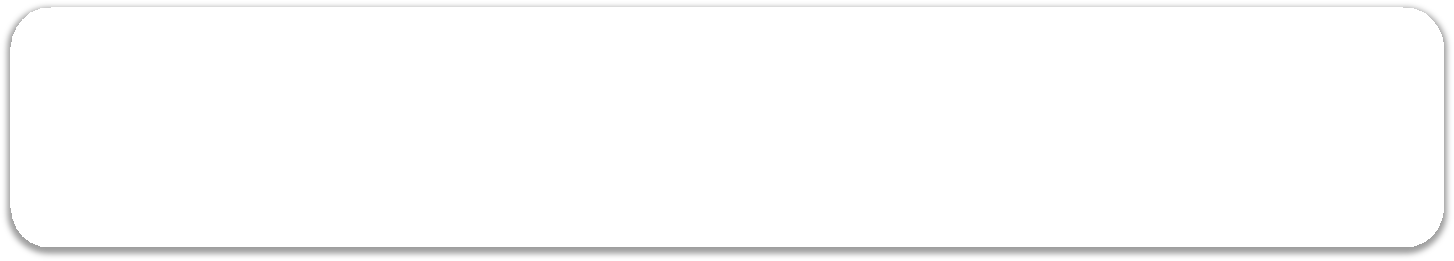 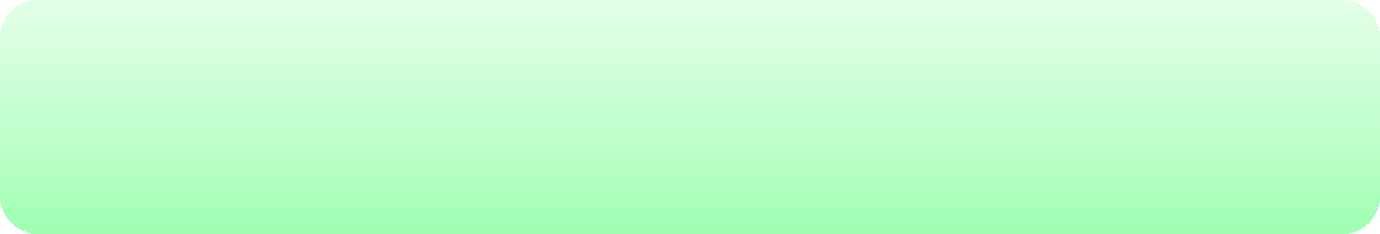 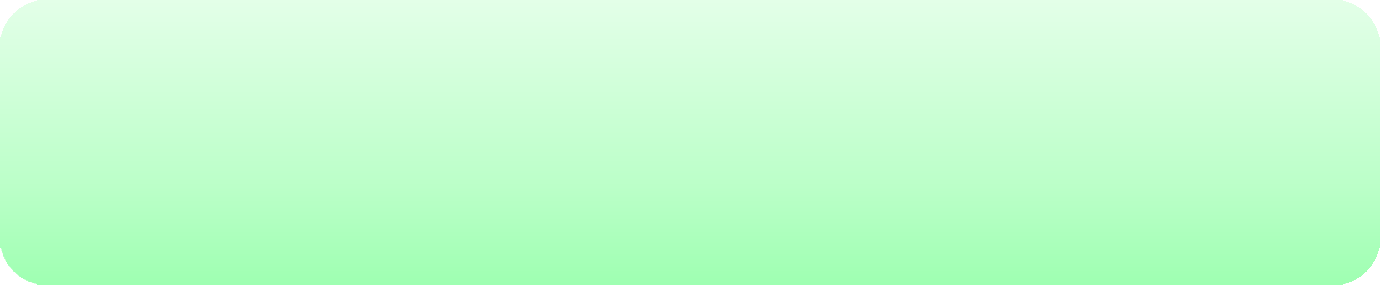 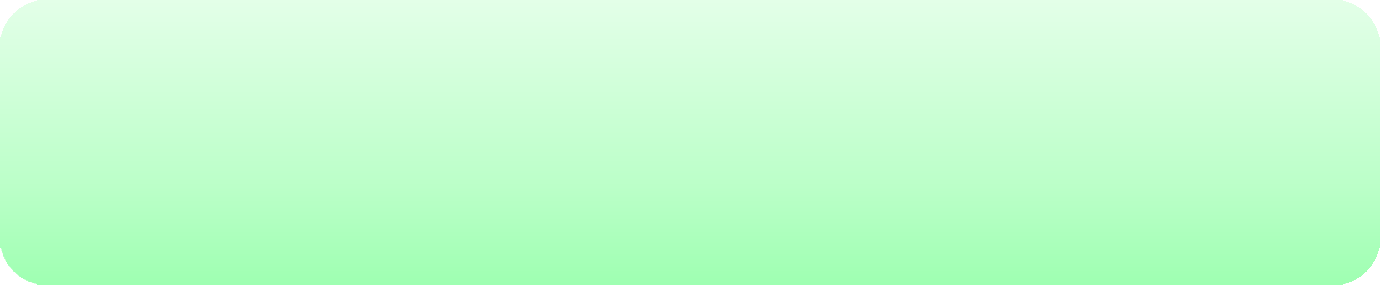 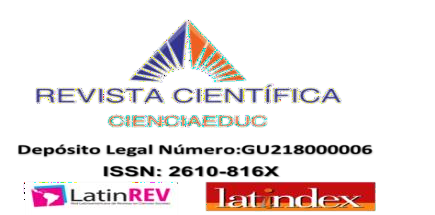 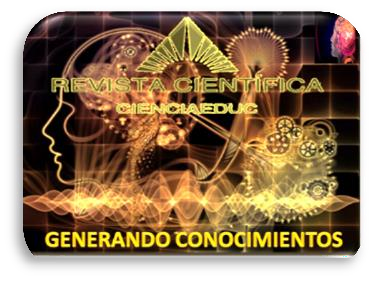 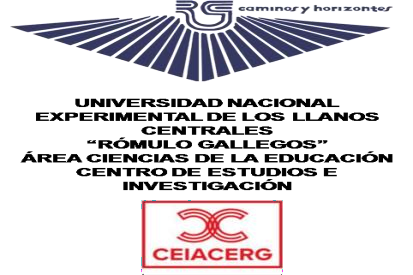 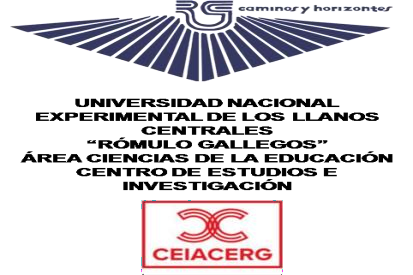 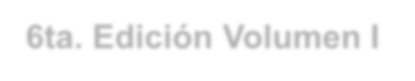 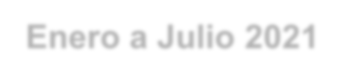 6ta. Edición Volumen I Enero a Julio 2021
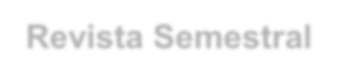 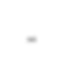 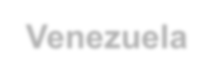 Revista Semestral- Venezuela
Para citar este artículo
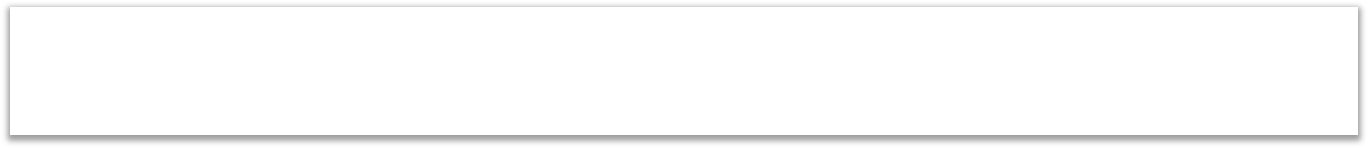 MSc Yosmar Díaz
Ministerio del Poder Popular para la Educación. Venezuela
Correo Electrónico: yjdch81@gmail.com
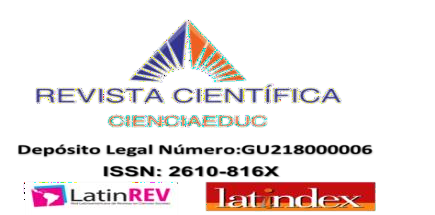 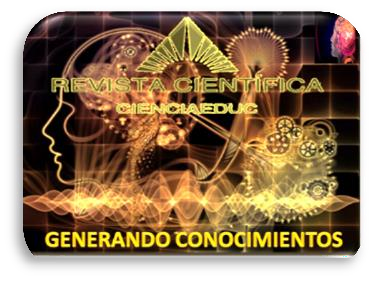 Como citar este artículo: Yosmar Díaz (2021), “Programa Todas las Manos a la Siembra: Una Revisión Teórica” I (1-9)
Recibido: Noviembre 2020
Revisado: Noviembre  2020
Aceptado: Diciembre 2020
Volumen 4,  Número 1  Enero a Julio 2021
Revista Semestral. Venezuela
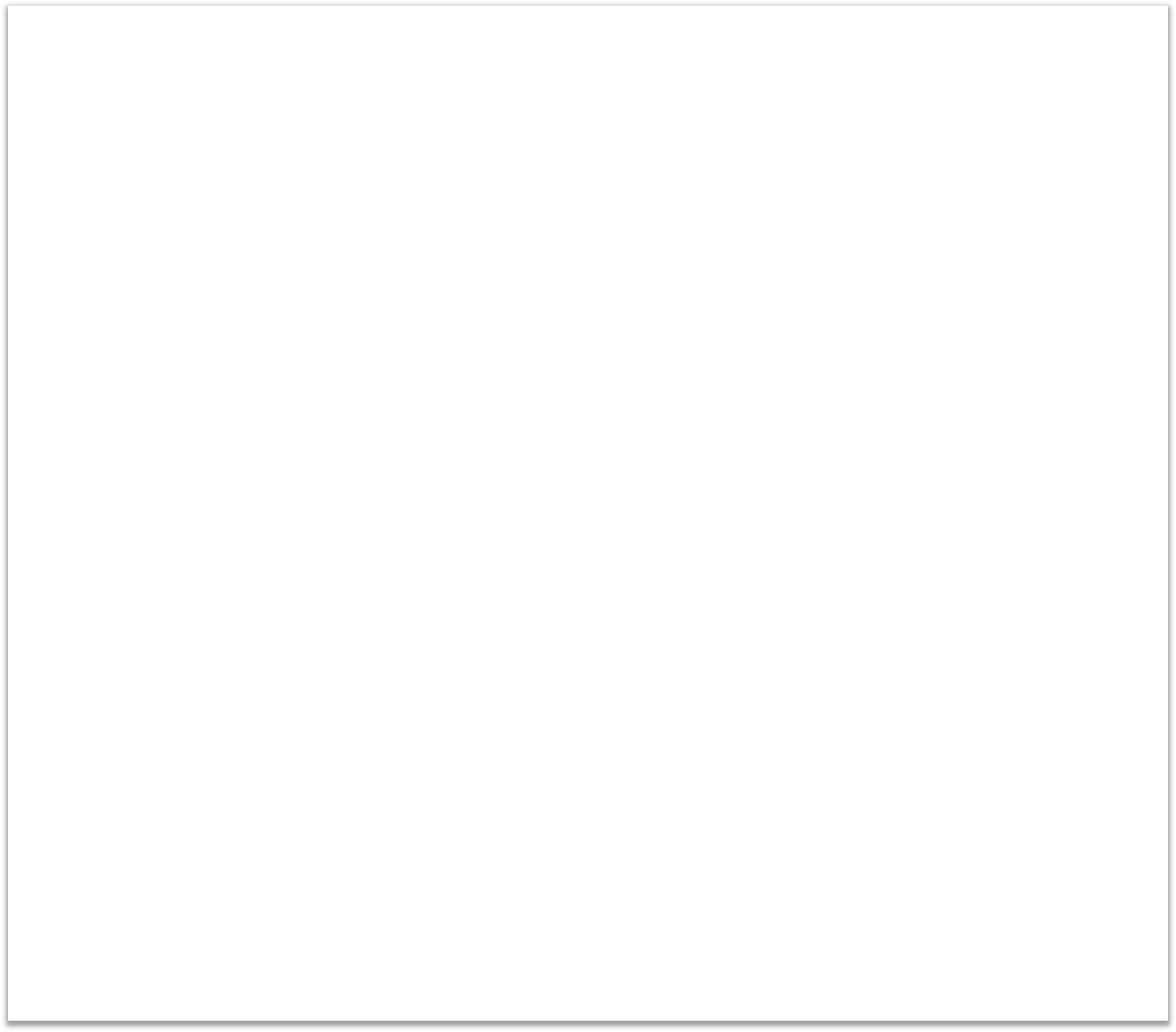 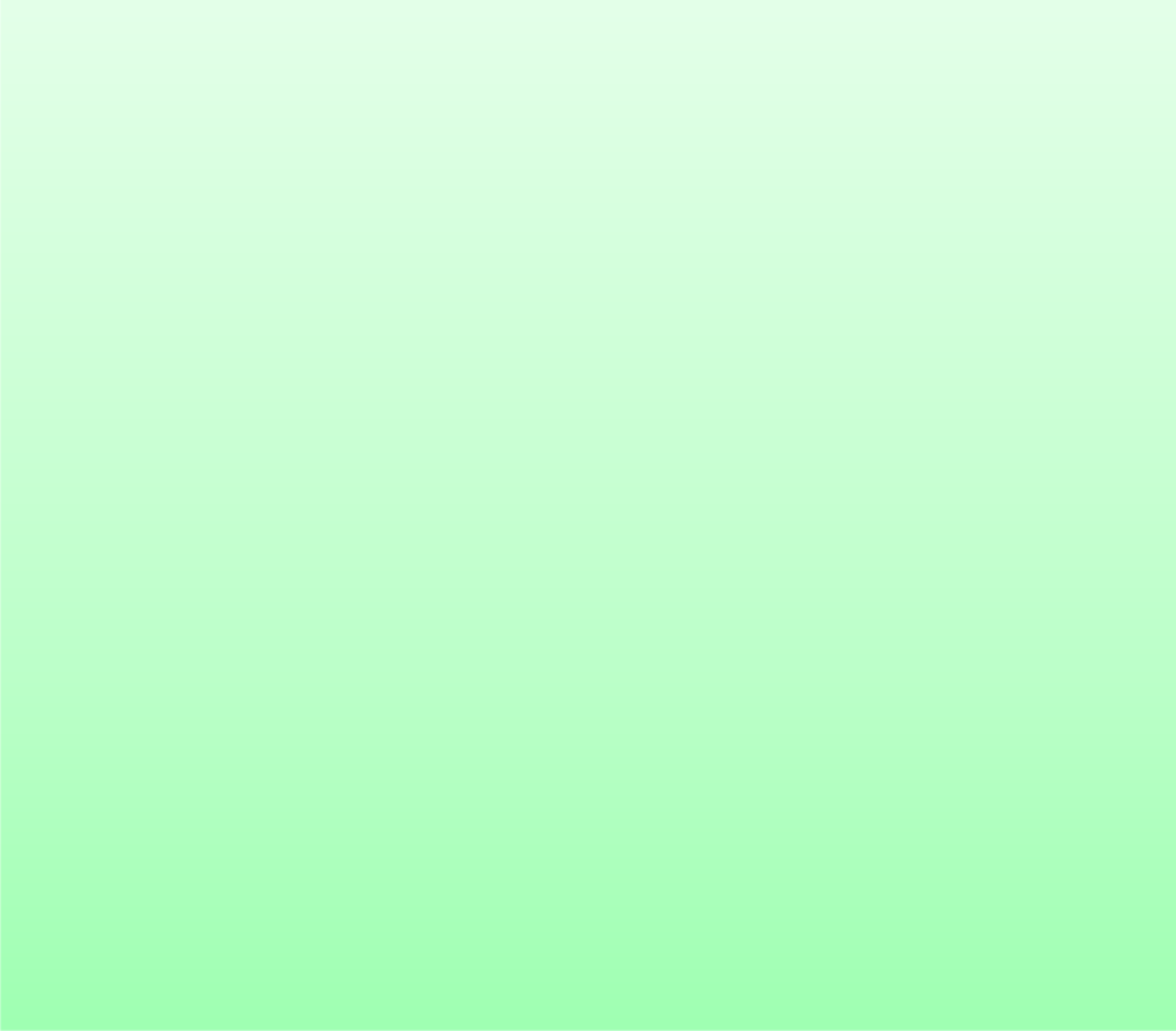 Programa Todas las Manos a la Siembra: Una Revisión Teórica


RESUMEN

El programa “Todas las Manos a la Siembra” se ha concebido como un programa estratégico para la defensa integral del territorio, cuyo propósito fundamental es promover la articulación intrainstitucional e interinstitucional, a través de un enfoque con contenidos curriculares agroecológicos que contribuyan a la formación integral de las comunidades educativas y del poder popular para garantizar la seguridad y soberanía alimentaria”, donde se aplique como estrategia de  transición del modelo agroquímico al modelo agroecológico. Sobre la base de esta premisa, este estudio tuvo como propósito, describir los constructos teóricos epistemológicos inminentes al Programa Todas las Manos a la Siembra como sustrato de formación en el contexto de la Educación Bolivariana. Esta investigación se abordó bajo los lineamientos de un diseño bibliográfico de modalidad monográfica y de tipo documental. Se utilizó el método analítico deductivo y como técnicas, el análisis de contenido y crítico. Producto del análisis crítico,  resultó  de  gran  significación  expresar  que  el  desarrollo  endógeno  y  el  desarrollo  y fortalecimiento de la educación ambiental, son dos constructos teóricos epistemológicos inminentes al programa todas las manos a la siembra que sirven de sustrato en la creación de un nuevo modelo productivo, capaz de generar un crecimiento sustentable, la diversificación productiva y la estabilidad macroeconómica, entrelazada con los principios de conservación del ambiente, todo esto dirigido a la perentoria formación del estudiante en el contexto de la Educación Bolivariana. Por tanto, se sugiere avanzar hacia un proceso pedagógico y productivo que garantice desde el sistema educativo una cultura que apunte a la seguridad y soberanía alimentaria, donde todos los docentes debemos participar y desarrollar el programa.

Descriptores: Programa Todas las Manos a la Siembra, Educación Ambiental, Desarrollo endógeno.

Reseña Biográfica: Profesor en Educación Integral. Especialista en Procesos Didácticos. Magister en educación, mención Investigación Educativa. Abogado. Labora en el Ministerio del Poder Popular para la Educación.  Facilitador de la Unidad Curricular Metodología de la Investigación en UNERG y
UPEL-Mácaro docente contratado.
315
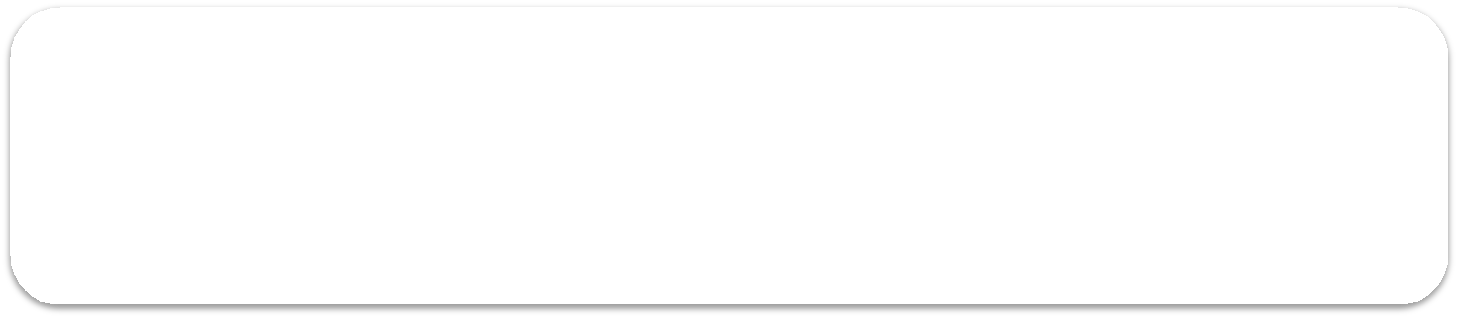 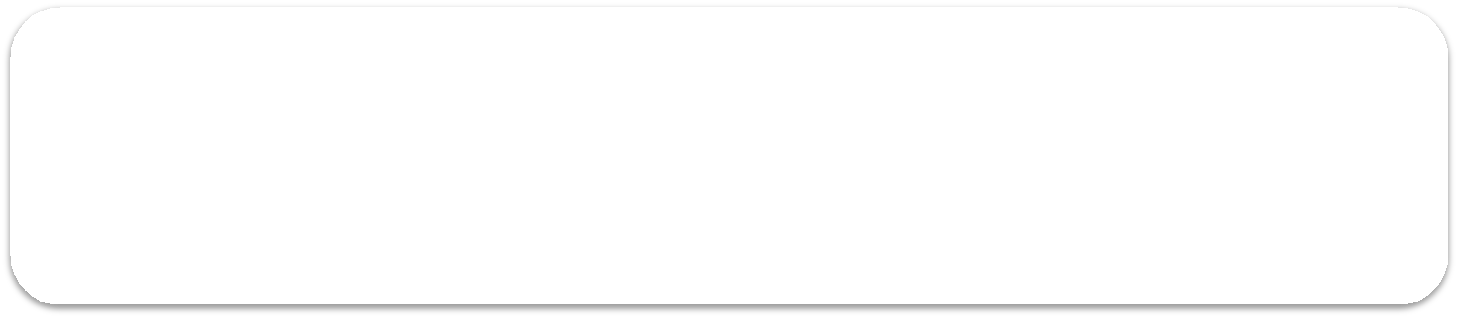 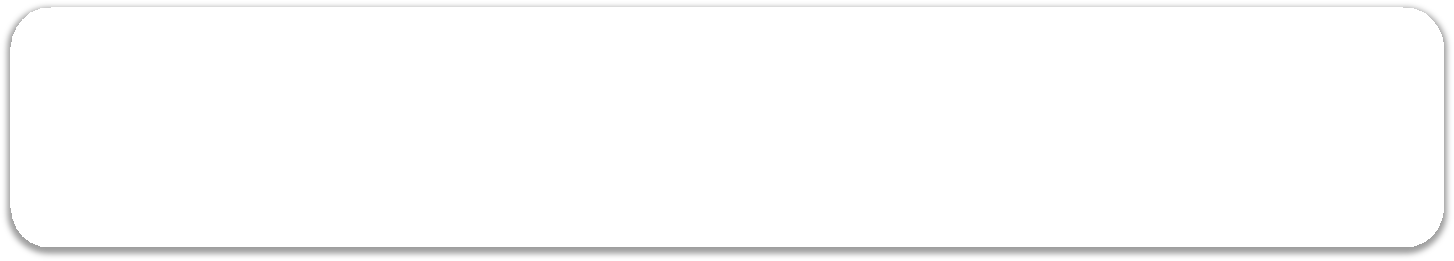 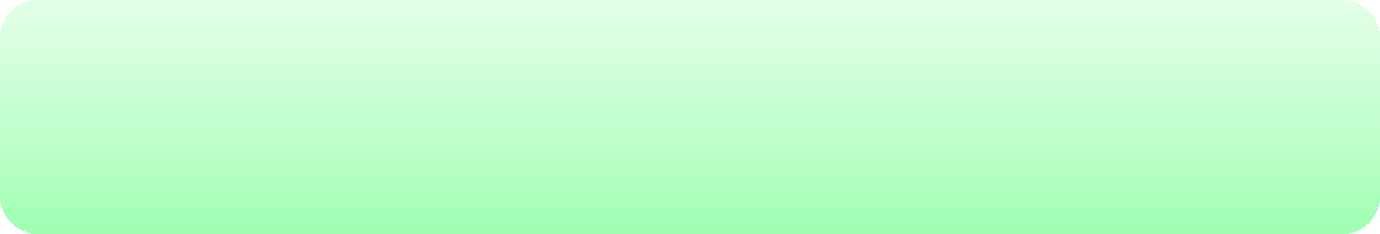 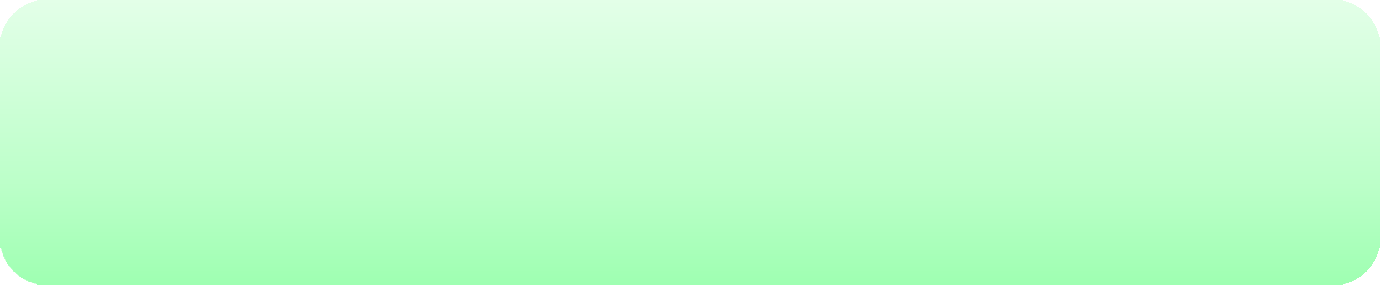 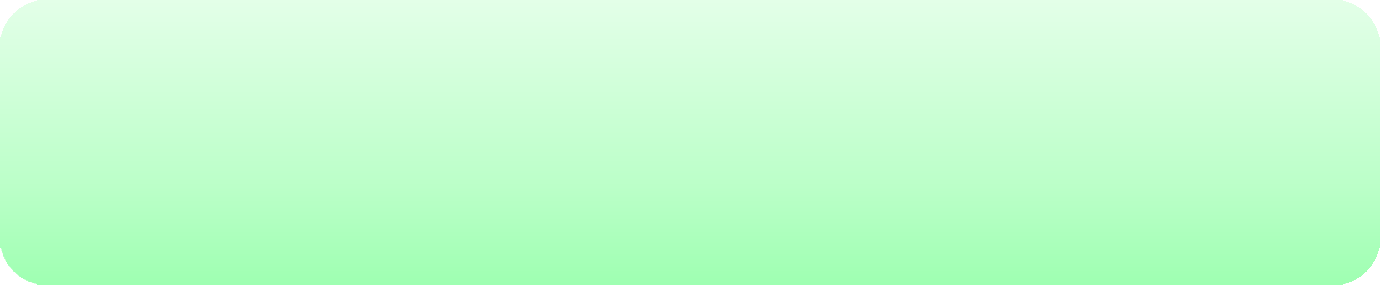 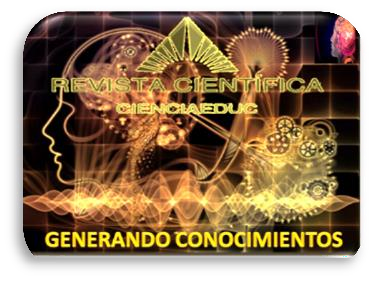 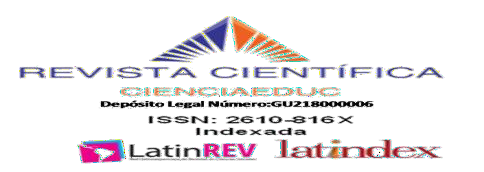 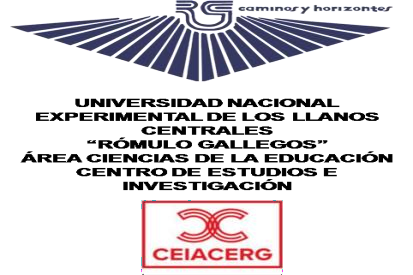 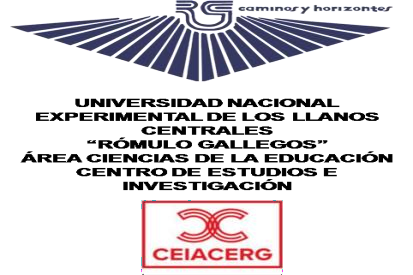 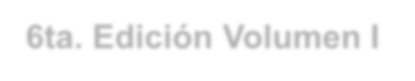 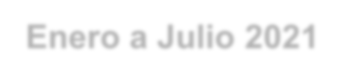 6ta. Edición Volumen I Enero a Julio 2021
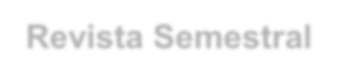 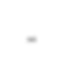 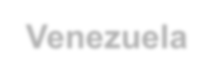 Revista Semestral- Venezuela
Para citar este artículo
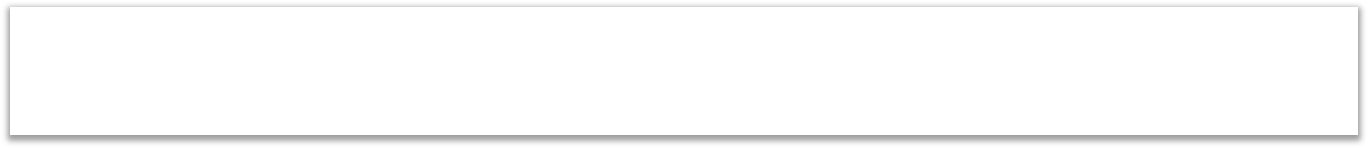 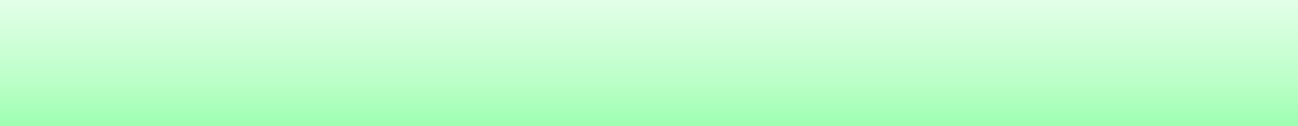 MSc Yosmar Díaz
Ministry of popular power for education. Venezuela
Email: yjdch81@gmail.com
How to cite this article: Yosmar Díaz (2021), “All Hands Sowing Program: A Theoretical Review” I (1-9)
Received: November 2020
Revised: November 2020
Accepted: December 2020

All Hands Sowing Program: A Theoretical Review


ABSTRACT
The "All Hands to Sow" program has been conceived as a strategic program for the integral defense of the territory, whose fundamental purpose is to promote intra-institutional and inter-institutional articulation,  through  an  approach  with  agroecological  curricular  contents  that  contribute  to comprehensive training of the educational communities and popular power to guarantee food security and sovereignty ”, where it is applied as a transition strategy from the agrochemical model to the agro- ecological model. Based on this premise, the purpose of this study was to describe the epistemological theoretical constructs imminent to the Todos las Manos a la Siembra Program as a training substrate in the context of Bolivarian Education. This research was approached under the guidelines of a bibliographic design of monographic modality and of documentary type. The deductive analytical method was used and as techniques, the content and critical analysis. As a product of critical analysis, it is of great significance to express that endogenous development and the development and strengthening of environmental education are two theoretical epistemological constructs imminent to the All Hands to Sowing program that serve as a substrate in the creation of a new productive model , capable of generating sustainable growth, productive diversification and macroeconomic stability, intertwined with the principles of environmental conservation, all this aimed at the peremptory training of the student in the context of Bolivarian Education. Therefore, it is suggested to move towards a pedagogical and productive process that guarantees from the educational system a culture that aims at food security and sovereignty, where all teachers must participate and develop the program.
Descriptors: All Hands to Sowing Program, Education, Endogenous Development.

Biographical Review: Professor in Comprehensive Education. Specialist in Didactic Processes. Master in education, mention in Educational Research. Lawyer. He works in the Ministry of Popular Power for Education. Facilitator of the Research Methodology Curricular Unit at UNERG and UPEL-Hired teacher Mácaro
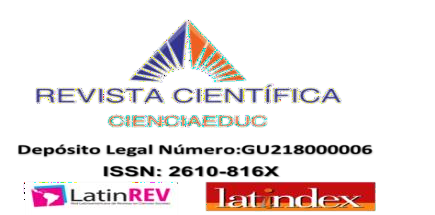 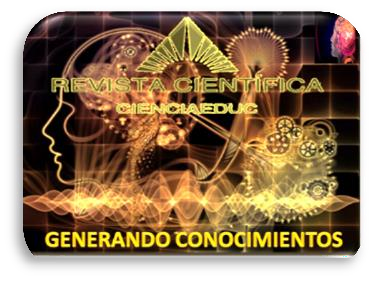 Volumen 4,  Número 1  Enero a Julio 2021
Revista Semestral. Venezuela
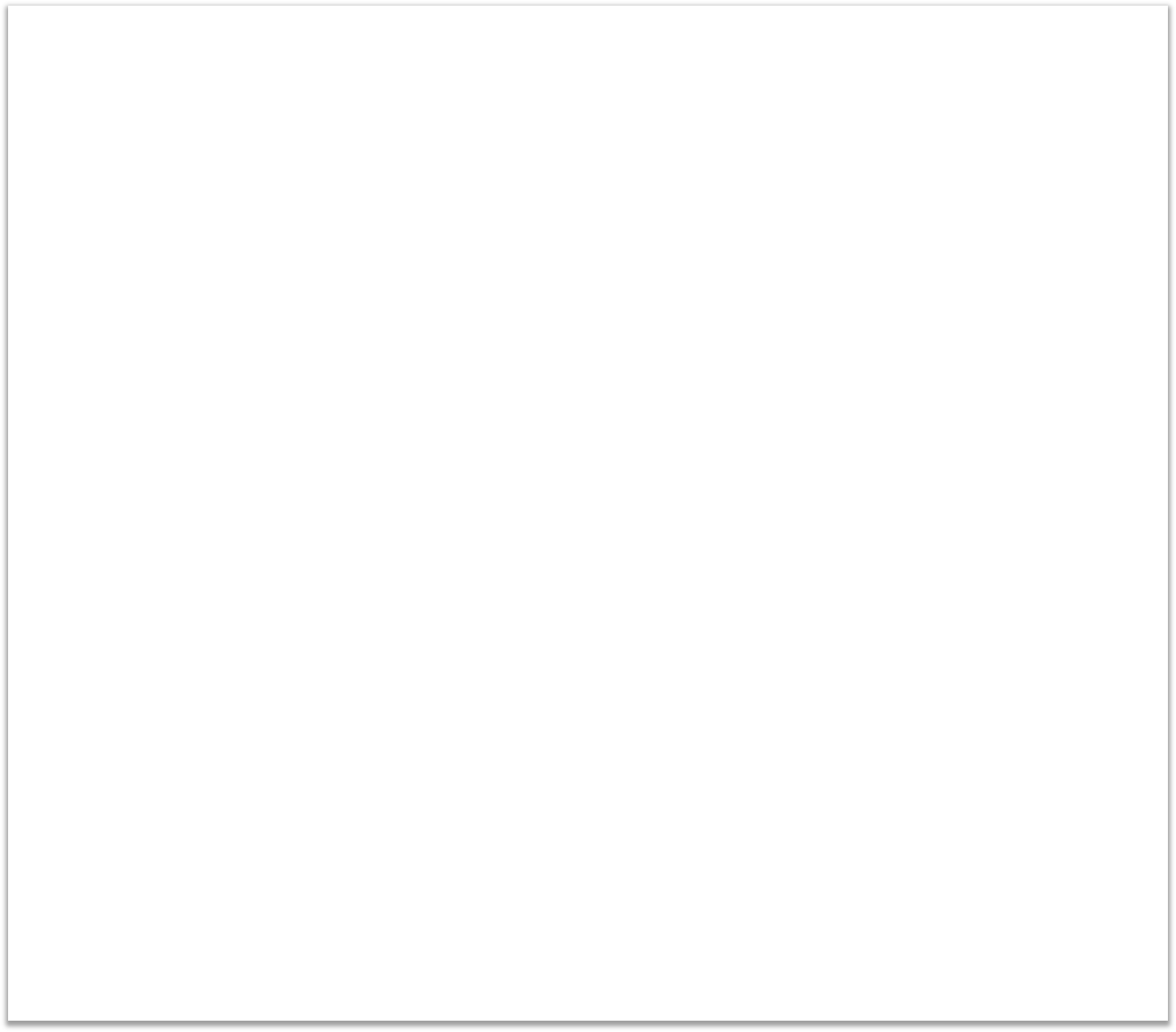 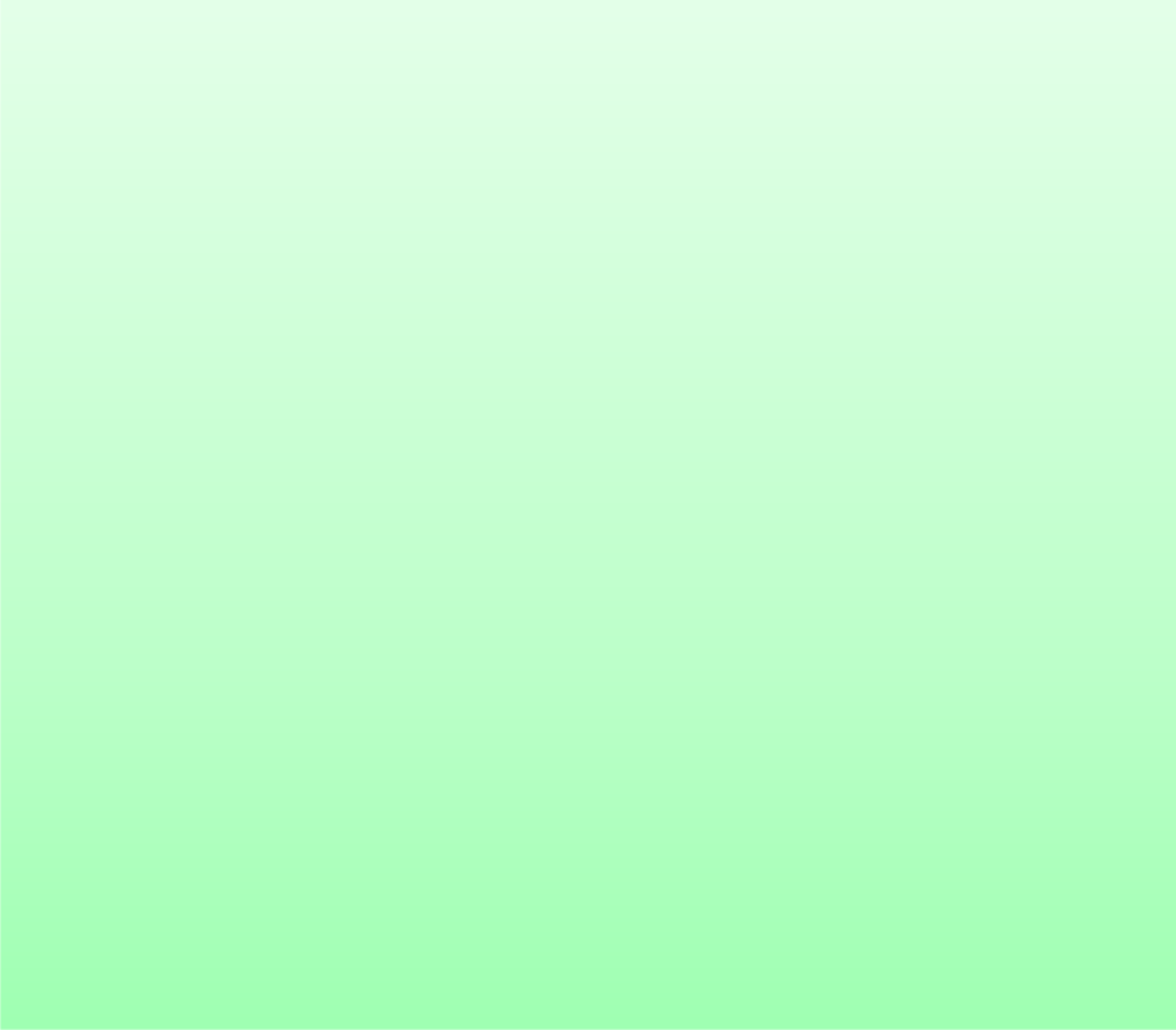 .
316
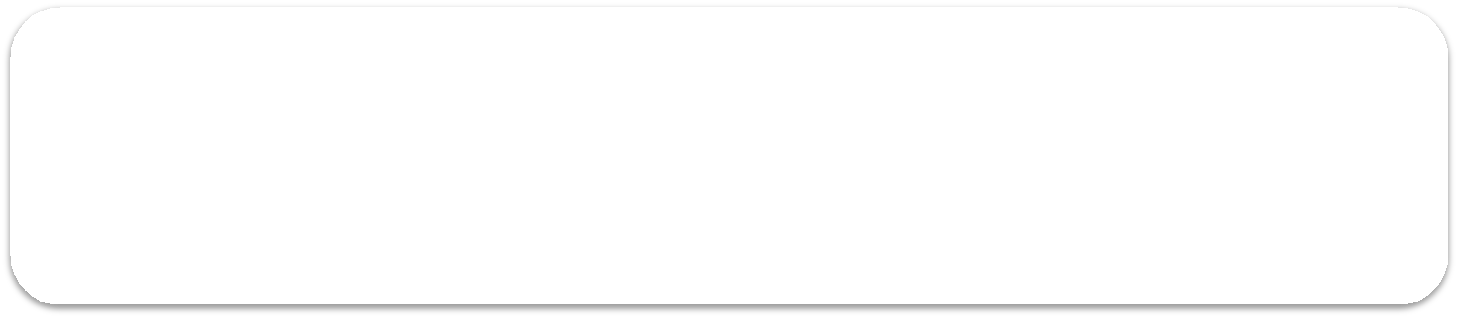 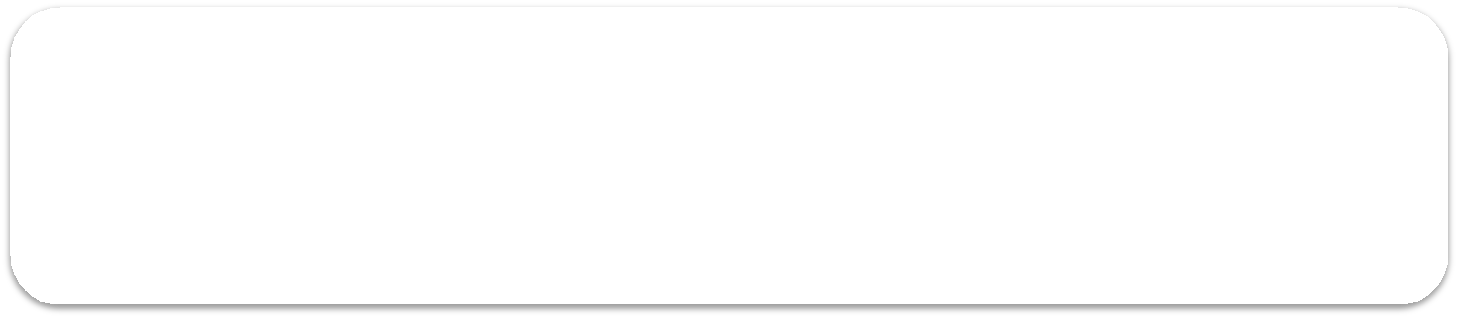 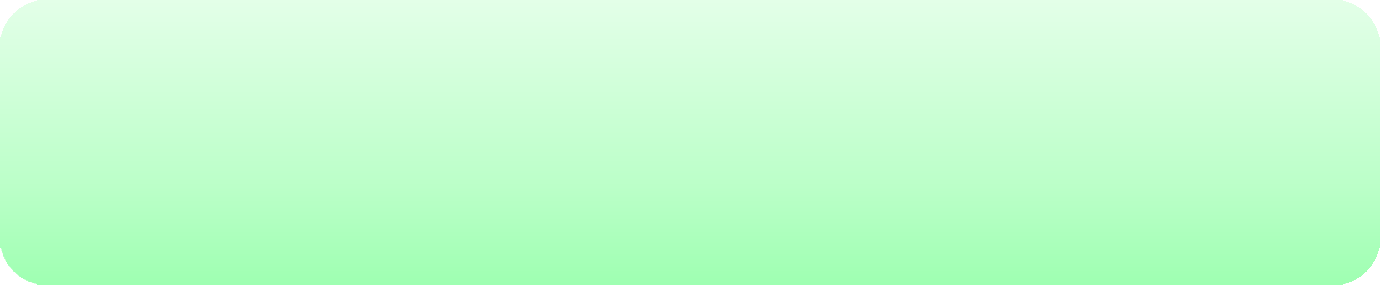 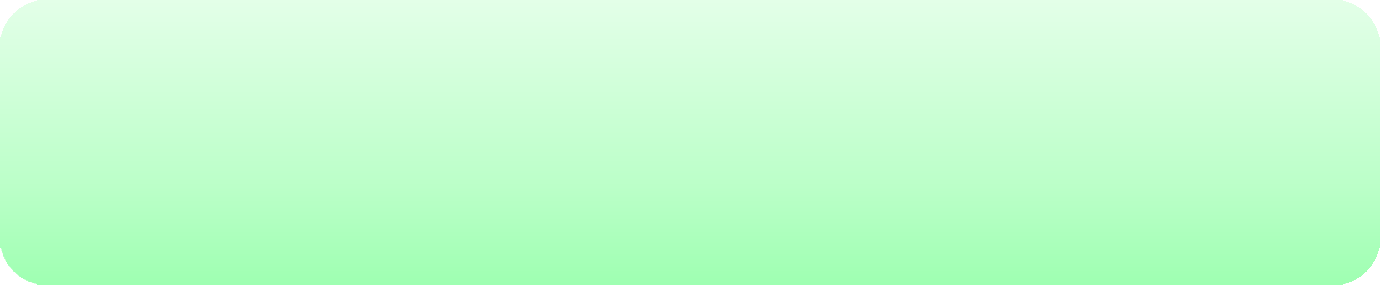 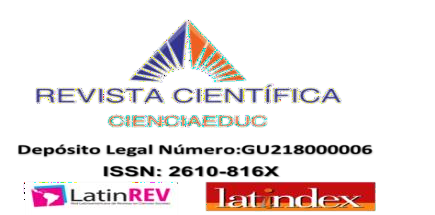 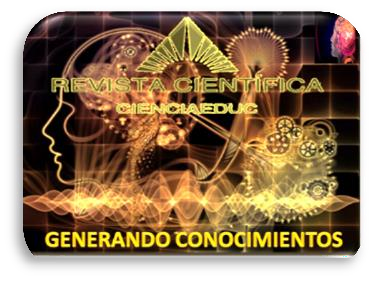 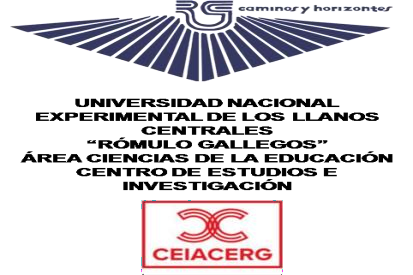 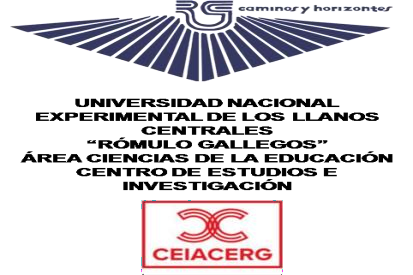 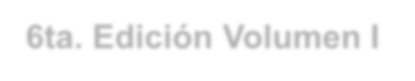 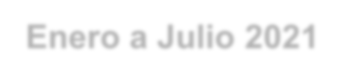 6ta. Edición Volumen I Enero a Julio 2021 Revista Semestral- Venezuela

INTRODUCCIÓN

La Educación Bolivariana en la nueva relación Estado-Sociedad, desde la escuela como espacio de concreción de las acciones y como principal forma organizada del poder del Estado, promueve la participación para lograr los cambios institucionales y culturales necesarios, para consolidar el modelo de desarrollo endógeno y soberano a través del crecimiento de la producción social, la corrección de los desequilibrios y la sustentabilidad ambiental para alcanzar una calidad de vida digna.  La escuela es entonces, eje clave en la trilogía Estado-Sociedad-Territorio, para la transformación del ciudadano para la nueva república donde el ser, saber, hacer y convivir se conjuguen para la réplica del desarrollo concebido en la Constitución.
En el marco de las consideraciones expuestas, la educación se convierte en el recurso más importante y el vector fundamental para la transformación a la que se aspira en la construcción del nuevo país. Esto es así, por múltiples razones: a) por ser el canal para la transmisión y modificación de valores y para la preservación de identidades culturales, b) por ser la base de formación de recursos humanos, c) por ser el lugar para la adquisición y difusión de conocimientos relevantes,
d) por ser el instrumento para explorar el diseño de alternativas sociales del futuro y e) por ser el medio para la multiplicación social de capacidades productivas y laborales. En este hilo discursivo, cabe destacar que la educación es una responsabilidad compartida por el Estado, la sociedad y la familia. En esta triada, la familia constituye el escenario fundamental de desarrollo integral de los niños y niñas, tal como lo establece la Constitución de la República Bolivariana de Venezuela (1999).
Ahora bien, asociado a lo anterior, es importante mencionar que el modelo de Escuela Bolivariana que propugna el Estado venezolano, es el de una institución democrática, donde todos los miembros participan de una manera directa, conjuntamente con la sociedad, en un modelo de atención educativa integral que promueve la justicia social. En este contexto, cabe destacar, que la génesis del proceso de cambio educacional que emerge hoy, está en correspondencia con el pensamiento de una pedagogía liberadora, donde su máximo exponente, Freire (1998), planteaba que "el hombre debe ser partícipe de la transformación del mundo por medio de una nueva educación que le ayude a ser crítico de su realidad y lo lleve a valorar su vivencia como algo lleno de valor real" (p. 47). Consustanciado con los planteamientos de este autor, en Venezuela se está en procura de desarrollar estrategias que vinculen lo social con la calidad de los distintos procesos que se dan en los ambientes educativos.
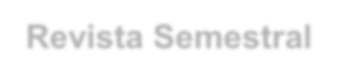 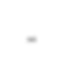 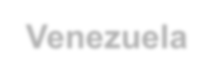 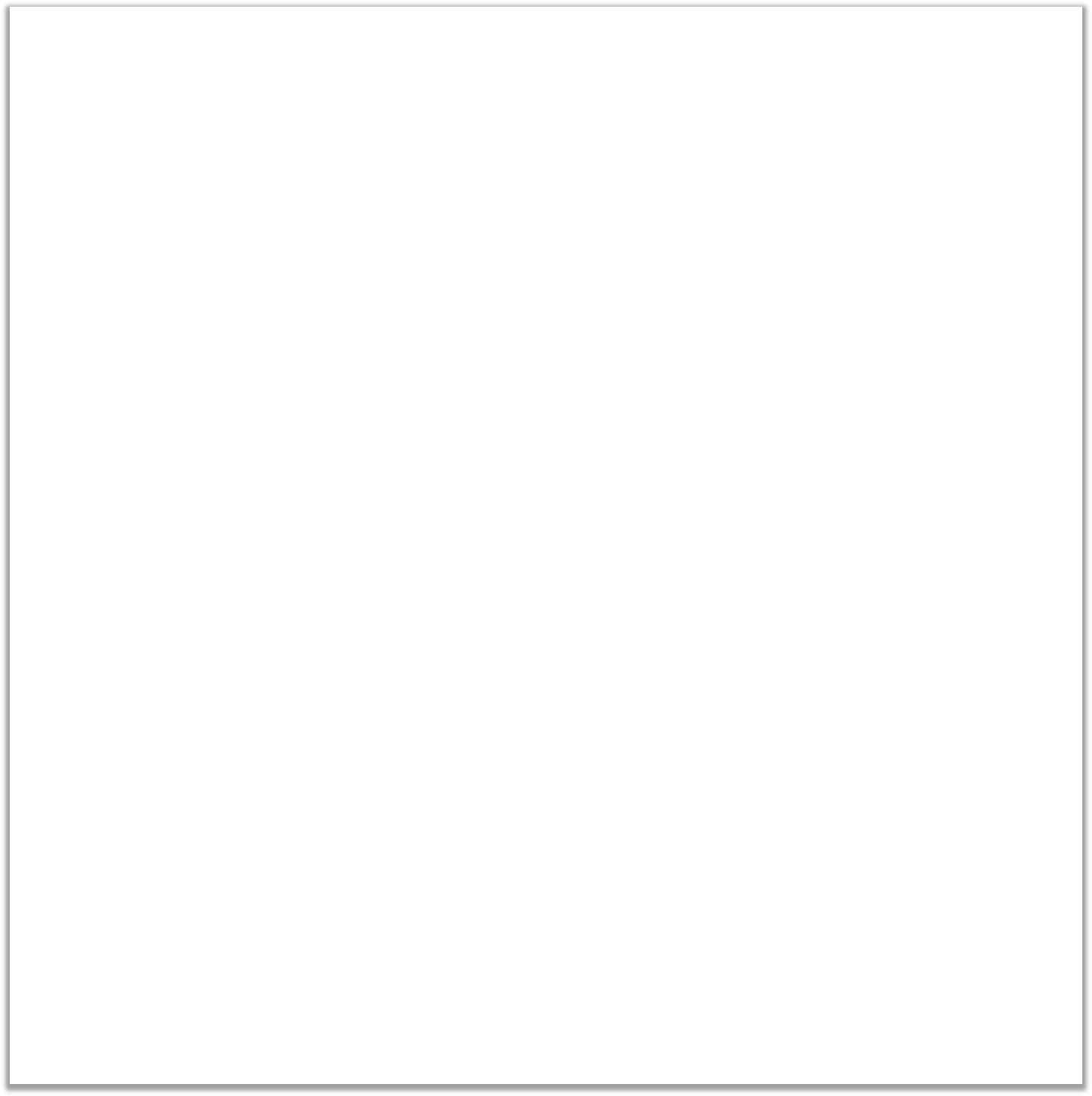 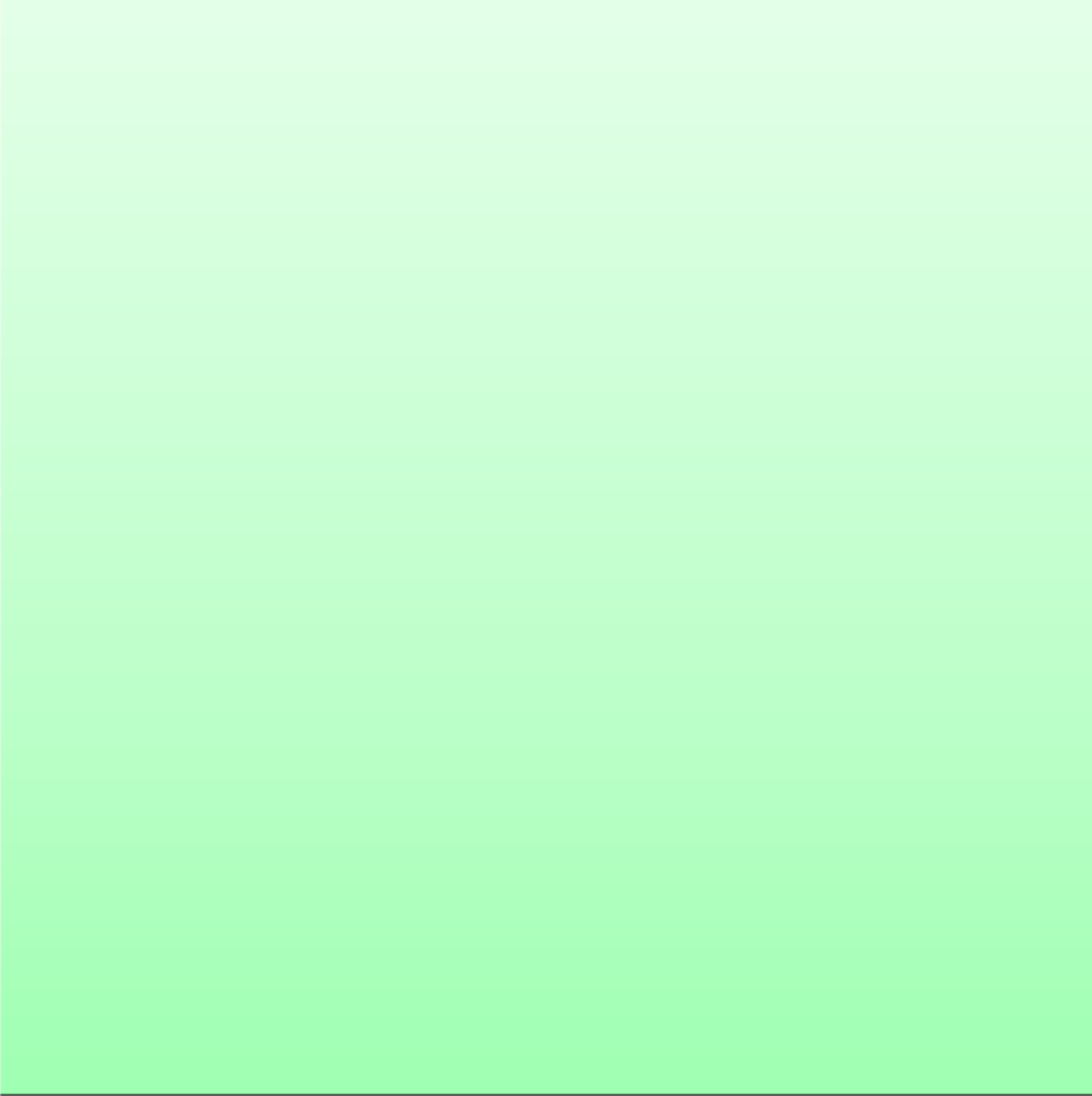 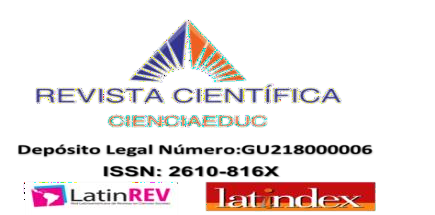 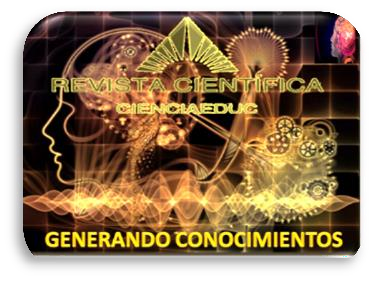 Volumen 4,  Número 1  Enero a Julio 2021
Revista Semestral. Venezuela
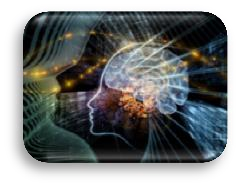 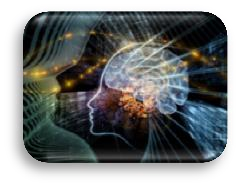 Programa Todas las Manos a la Siembra: Una Revisión Teórica
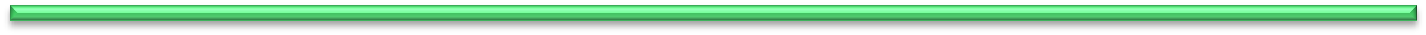 MSc Yosmar Díaz
317
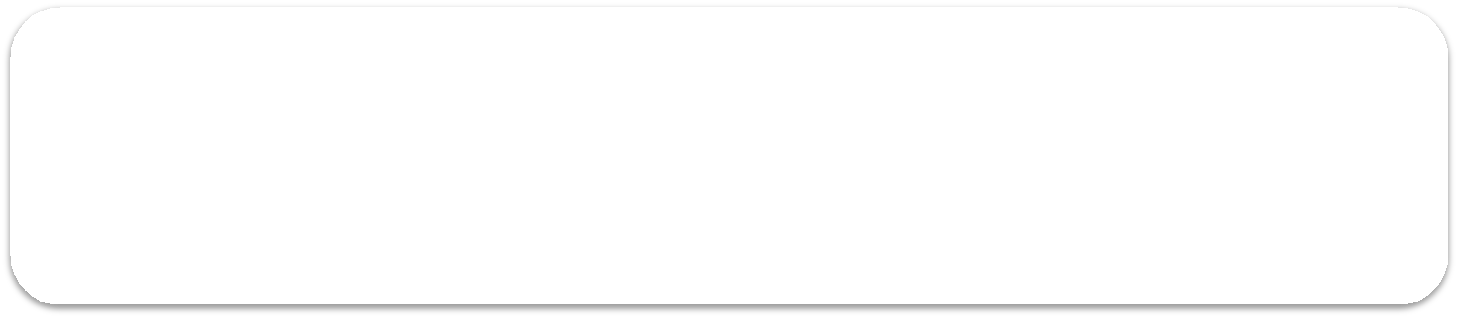 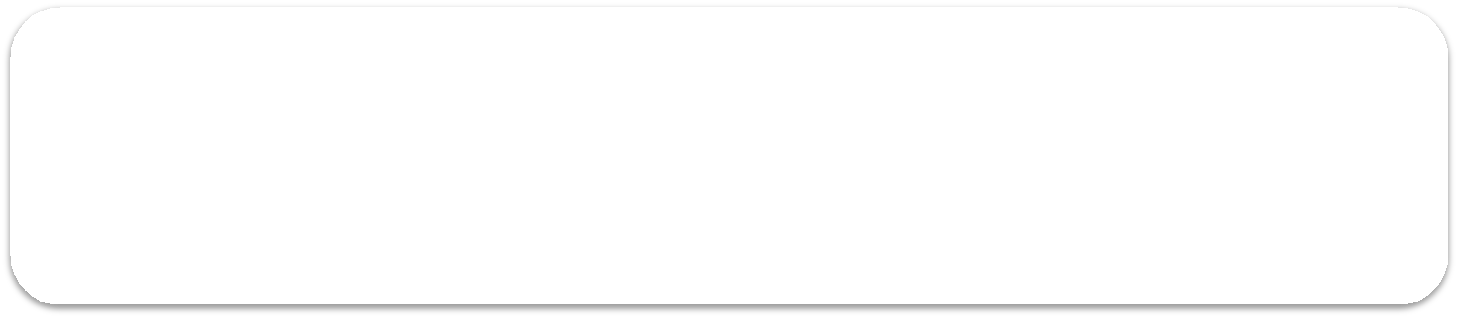 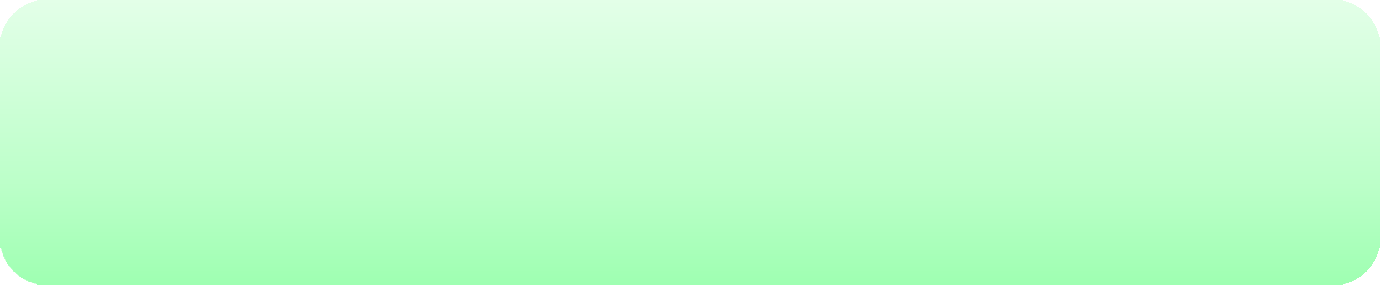 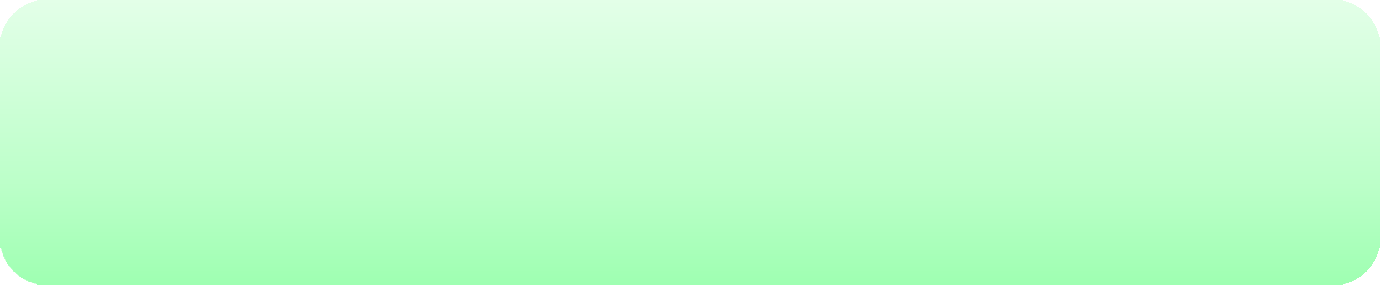 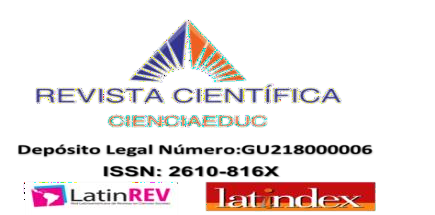 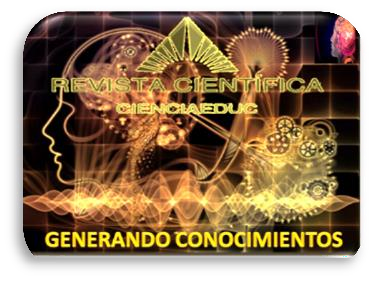 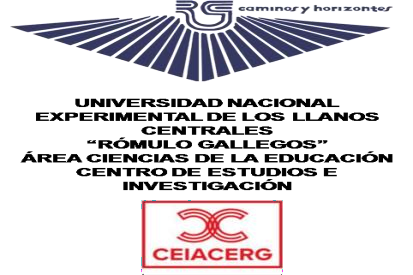 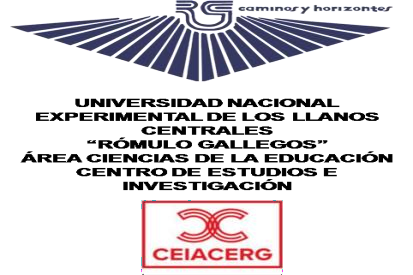 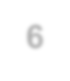 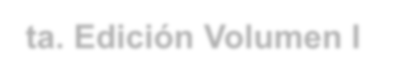 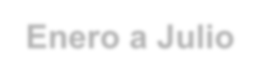 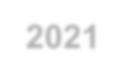 6ta. Edición Volumen I Enero a Julio 2021 Revista Semestral- Venezuela

A este respecto, el gobierno venezolano implementa un conjunto de programas socioeducativos, con lineamientos y acciones dirigidas al mejoramiento no solamente del proceso educativo como tal, sino al logro de una interrelación con los entes intervinientes en el hecho social. En este orden, interesa significar que a través de los programas sociales se busca producir acciones que al mismo tiempo que garanticen los derechos sociales, permitan el mejoramiento de la calidad de la educación. Para ello se fomenta el enlace entre la sociedad y la escuela, mediante la configuración de diferentes acciones educativas de carácter cognitivo y empírico, dirigidos fundamentalmente hacia la solución de los distintos problemas que confrontan tanto la escuela como la comunidad.
En este marco,  el Ministerio del Poder Popular para la Educación (2009), implementa el Programa “Todas las Manos a la Siembra” como estrategia de la transición del modelo agroquímico al modelo agroecológico en el marco de la seguridad y la soberanía alimentaria, materializada en la agricultura, vegetal, animal, acuícola y forestal, a través de la articulación intrainstitucional e interinstitucional,  para contribuir a la formación integral de las comunidades educativas y del poder popular, que vincula el equilibrio con la naturaleza y el desarrollo de los valores sociales, como la justicia social, la solidaridad, y el bien común.
En este sentido, se puede vislumbrar que la comunidad insertada en los programas socioeducativos puede compartir la responsabilidad junto con la escuela en la formación del individuo que la sociedad venezolana requiere, de tal manera que cada sector cumpla con el papel que le corresponde desempeñar en el proceso educativo. Se aprecia entonces, que el Ministerio del Poder Popular para la Educación, mediante la implantación del Programa Todas las Manos a la Siembra, busca fomentar la formación de las actitudes, habilidades y destrezas del área agroecológica en los estudiantes
Tomando como anclaje los señalamientos anteriores, esta investigación se orientó a dar respuesta a la siguiente interrogante: ¿Cuáles son los constructos teóricos epistemológicos inminentes al programa Todas las Manos a la Siembra como sustrato de formación en el contexto de la Educación Bolivariana? En función de tal inquietud se formuló el siguiente propósito:

Propósito de la Investigación

Describir los constructos teóricos epistemológicos inminentes al Programa Todas las Manos a la Siembra como sustrato de formación en el contexto de la Educación Bolivariana.
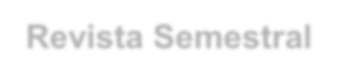 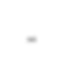 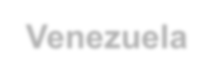 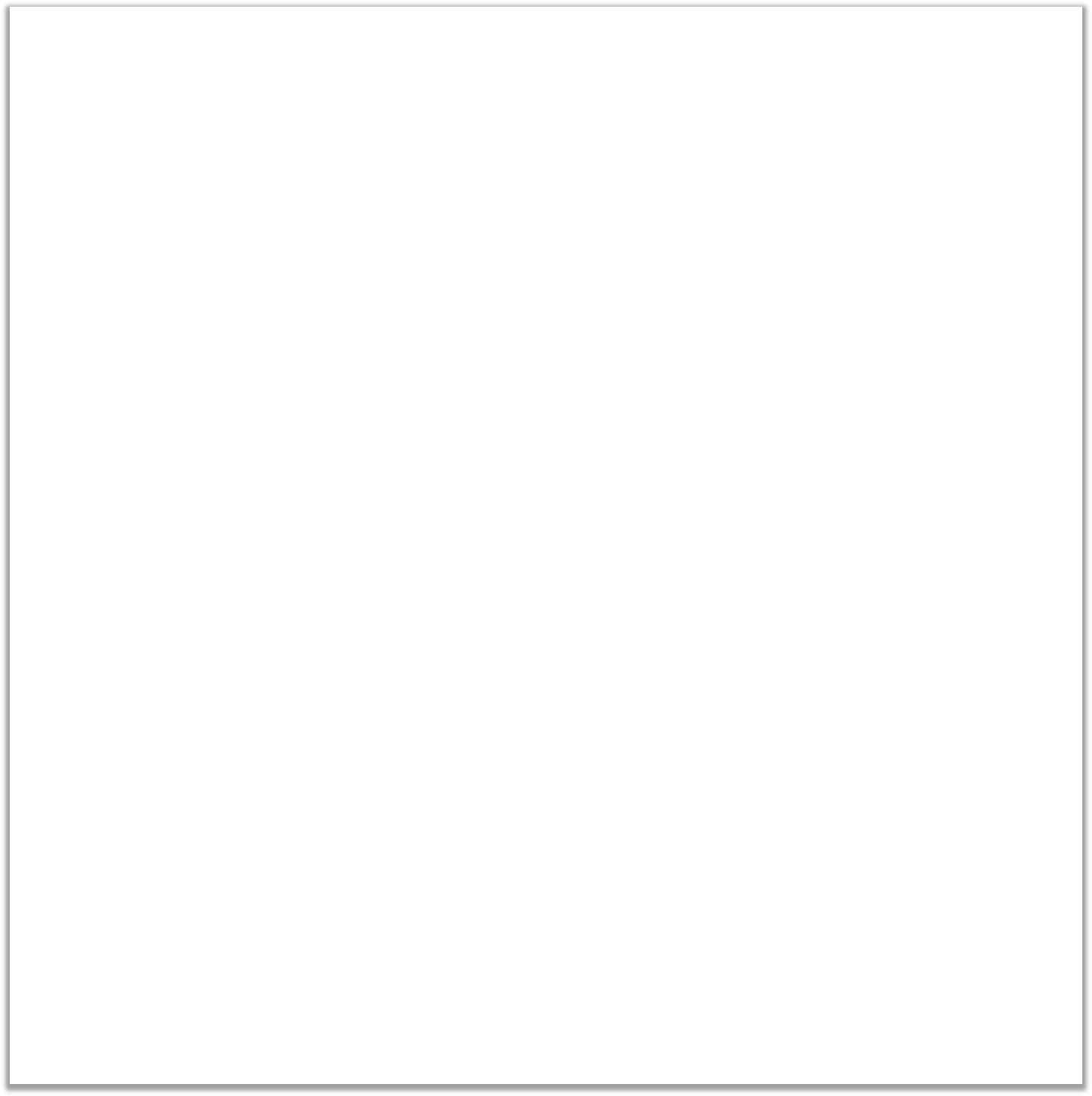 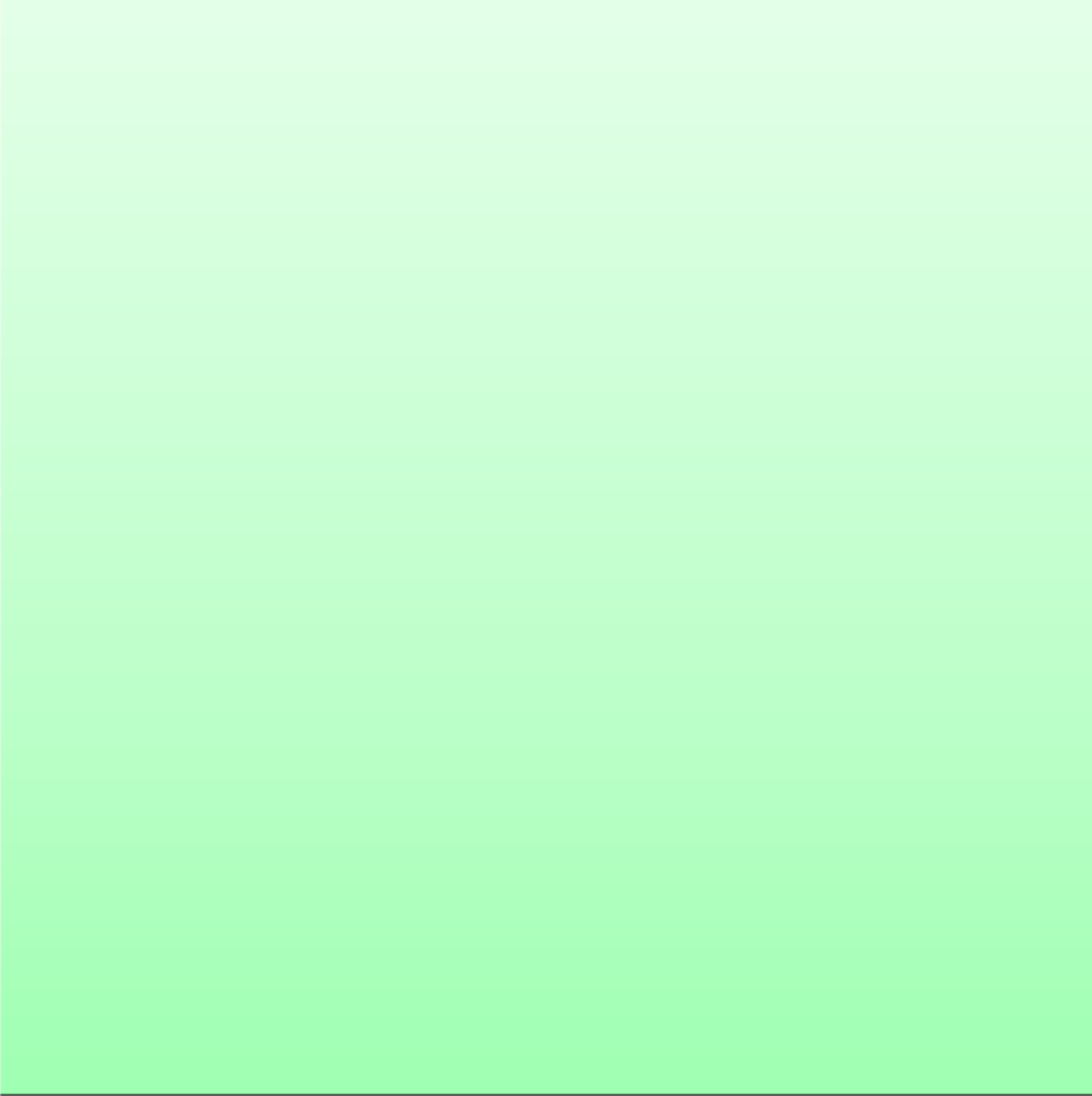 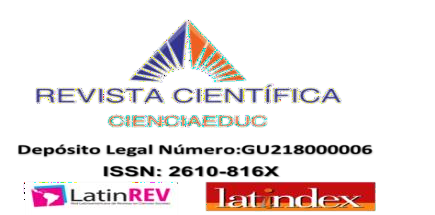 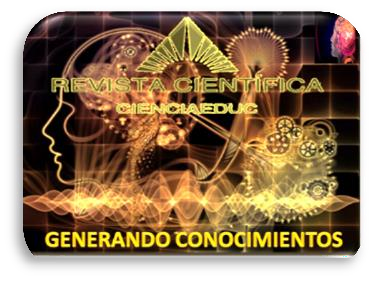 Volumen 4,  Número 1  Enero a Julio 2021
Revista Semestral. Venezuela
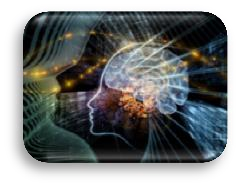 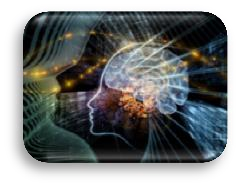 Programa Todas las Manos a la Siembra: Una Revisión Teórica
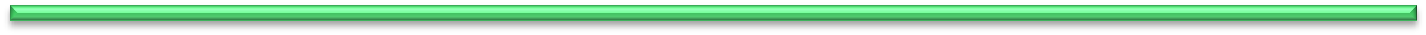 MSc Yosmar Díaz
318
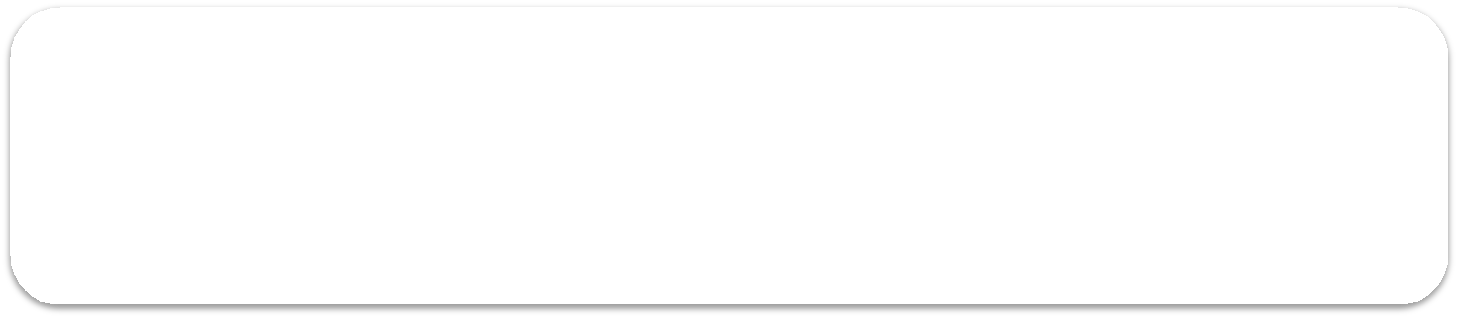 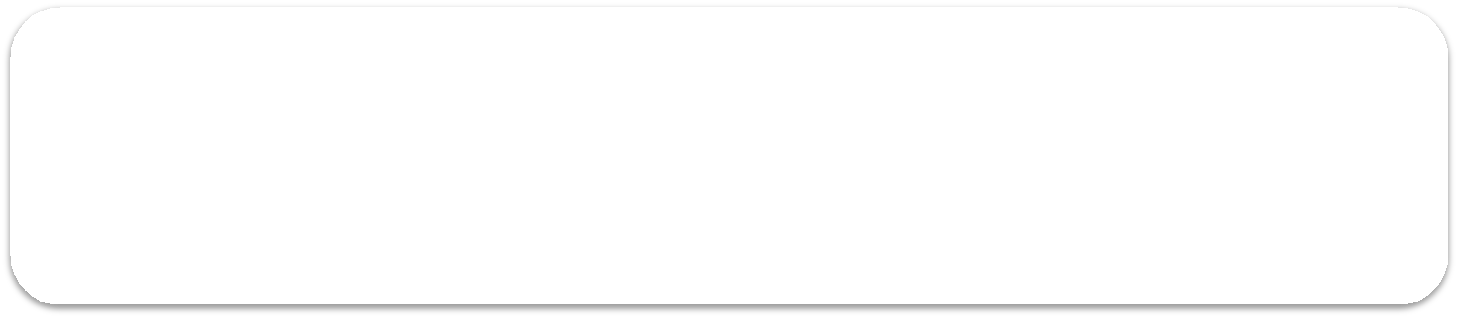 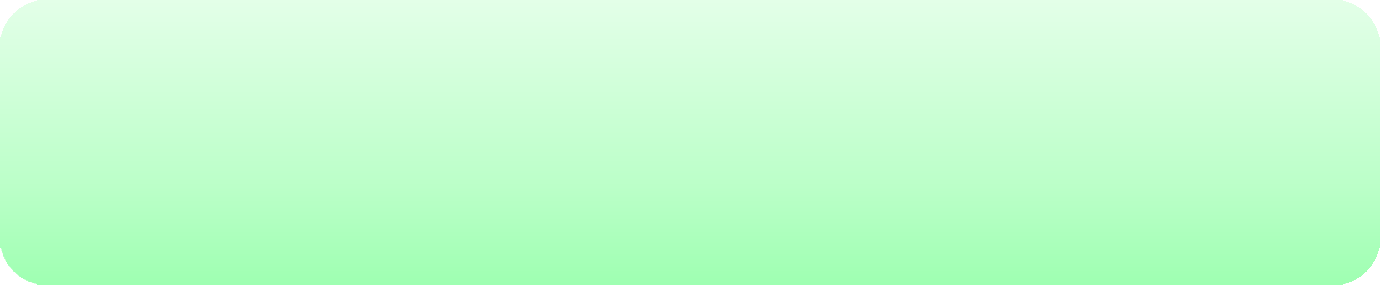 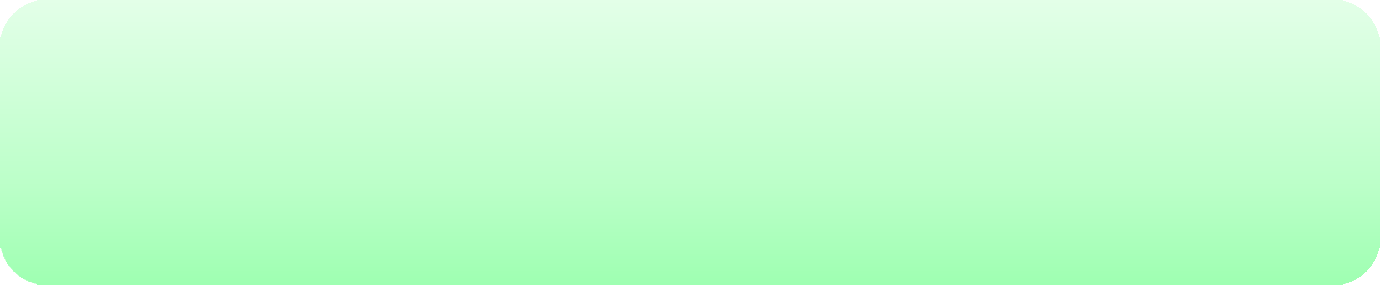 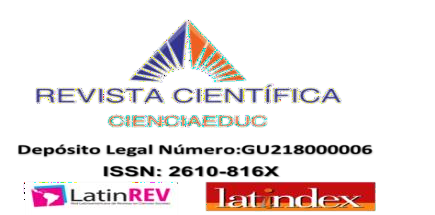 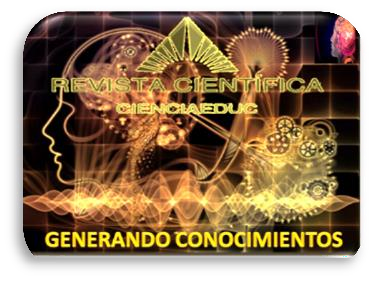 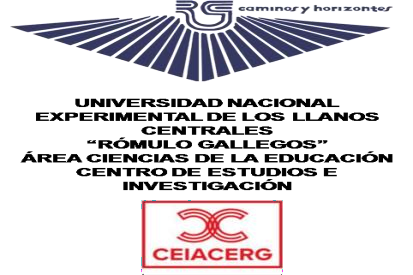 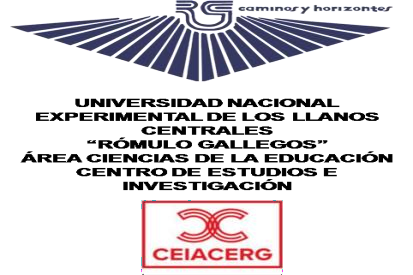 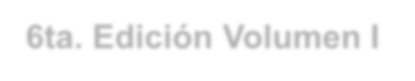 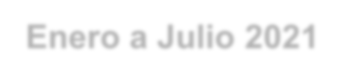 6ta. Edición Volumen I Enero a Julio 2021 Revista Semestral- Venezuela

METODOLOGÍA


Este trabajo de investigación se realizó bajo las consideraciones de una investigación bibliográfica. Por tanto, se consideraron las siguientes fases: Elección del tema; Acopio de la bibliografía; Elaboración de fichas; Lectura del material, delimitación del tema; Ampliación del material sobre el tema ya delimitado; Elaboración de fichas y Redacción del informe final. El diseño de investigación fue de tipo documental, y la modalidad monográfica. Se utilizó el método analítico deductivo. Las técnicas de análisis de la información, fueron el análisis crítico y el de contenido.

I CONTEXTO

Proyecto Todas las Manos a la Siembra

El proyecto Todas las Manos a la Siembra no es una propuesta tradicional para el sector agrícola, sino que se inscribe en un momento histórico que surge como una oportunidad para profundizar la revolución bolivariana, tal como lo plantea el presidente de la República cuando evoca la “revolución en la revolución”. Este norte ideológico se concreta según Lanz (2008), en las siguientes determinaciones y orientaciones estratégicas:
En nuestra sociedad, históricamente hay actores sociales e instituciones que han venido experimentando y ensayando con proyectos alternativos en la producción, distribución y consumo de alimentos. Por ello, en estos momentos es indispensable pasar del experimento a la aplicación socializada de las propuestas alternativas.
Es por ello que, en el Proyecto Todas las Manos a la Siembra se buscan fortalecer el tejido productivo y de  distribución  de  conuqueros,  pequeños  empresarios,  mercados  populares  y  bodegas comunitarias a lo largo y ancho del país. En este planteamiento se asume la producción en pequeña escala haciendo énfasis en su comercialización y consumo local. La producción en pequeña escala y con distribución local (producir para la localidad en vez de producir para intermediarios, mercados mayoristas, o supermercados colocados a larga distancia) permite el ahorro en flete, reduce la merma, atenúa la repotenciación vehicular de los transportes de carga, contribuye al no deterioro de la vialidad, ayuda al acceso a una mejor calidad de producto.
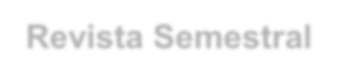 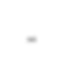 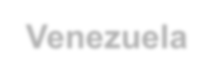 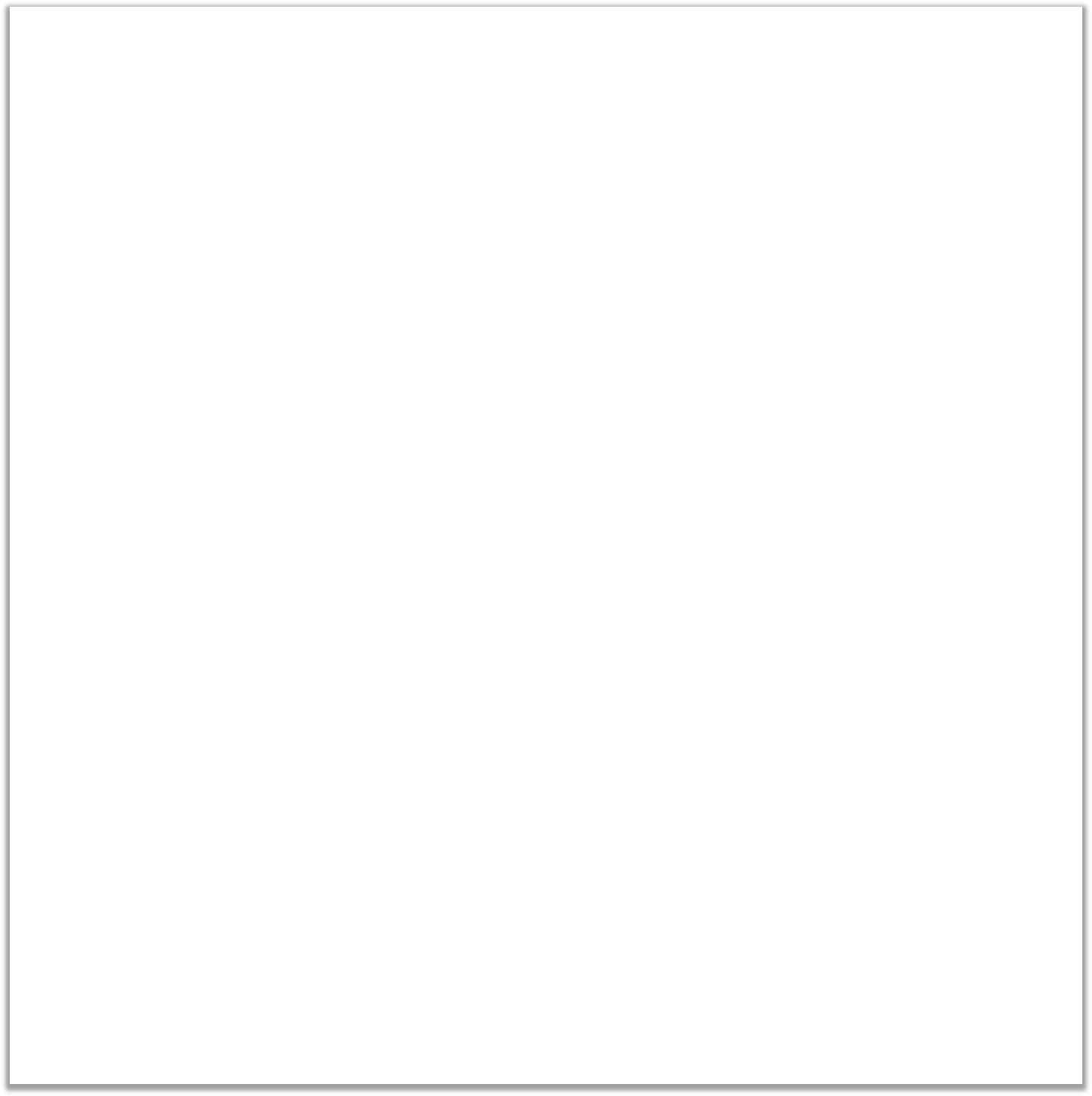 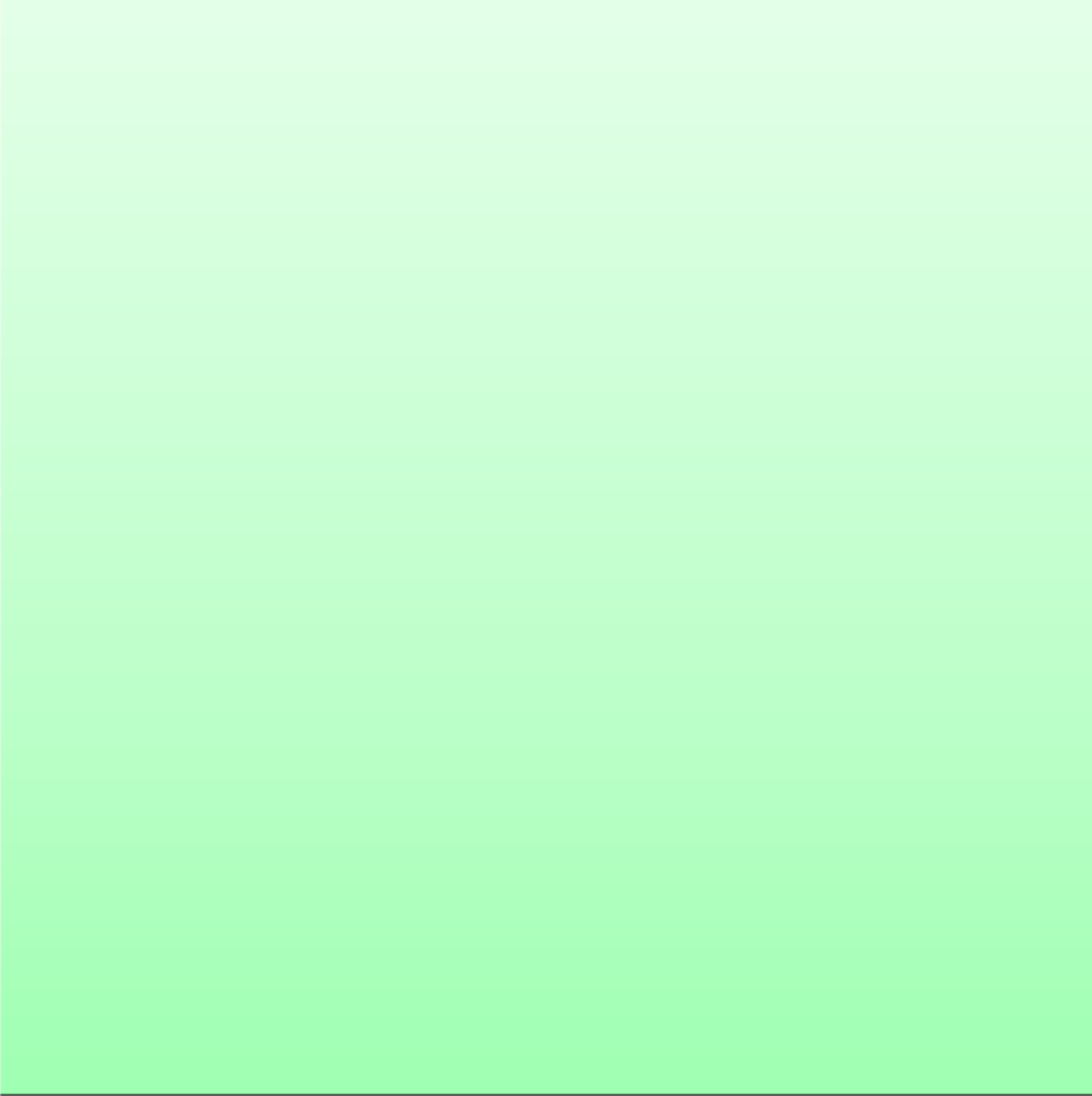 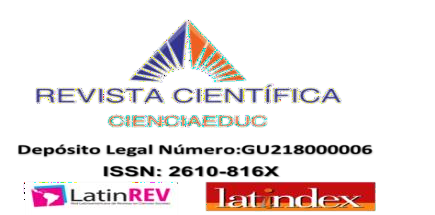 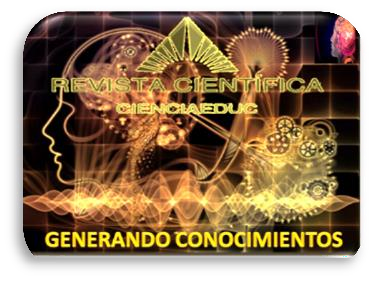 Volumen 4,  Número 1  Enero a Julio 2021
Revista Semestral. Venezuela
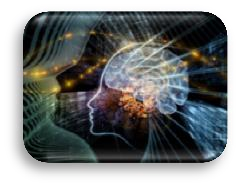 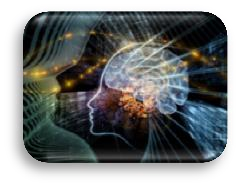 Programa Todas las Manos a la Siembra: Una Revisión Teórica
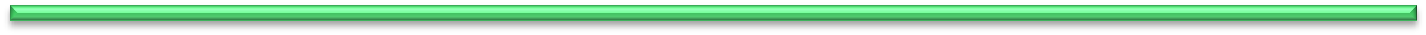 MSc Yosmar Díaz
319
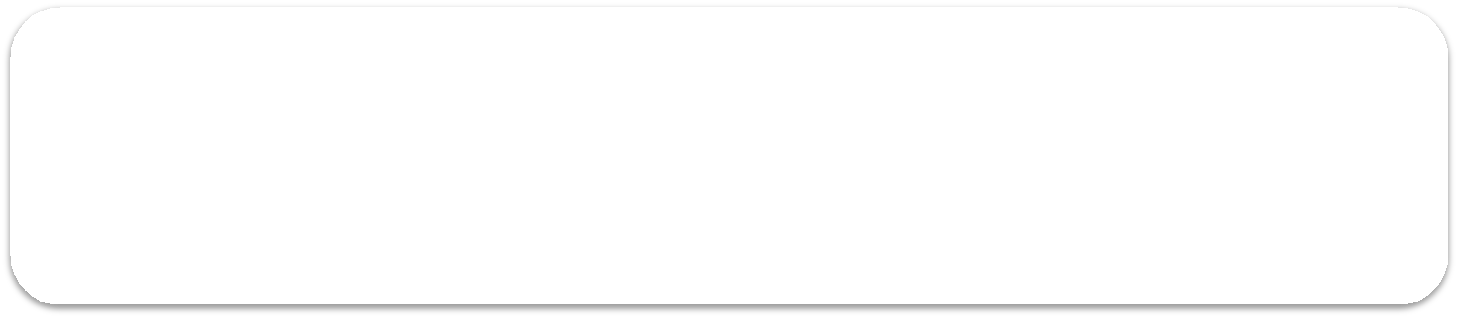 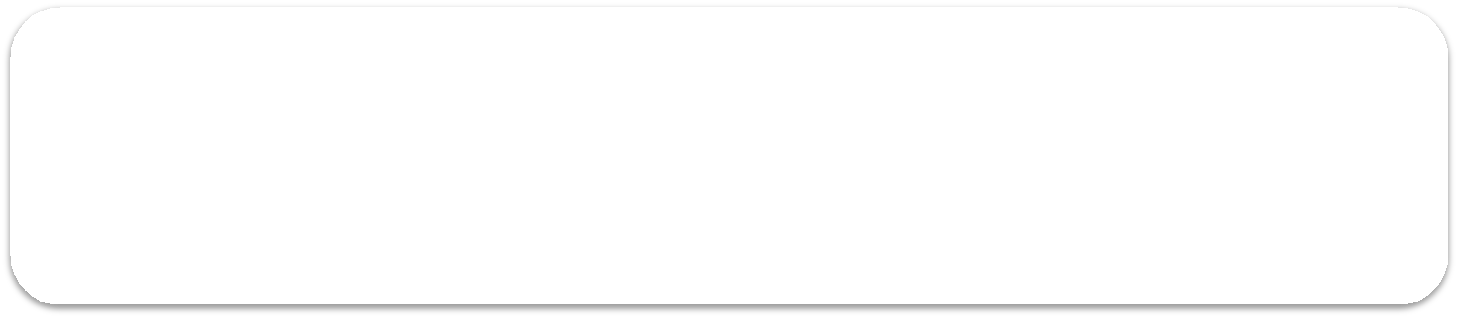 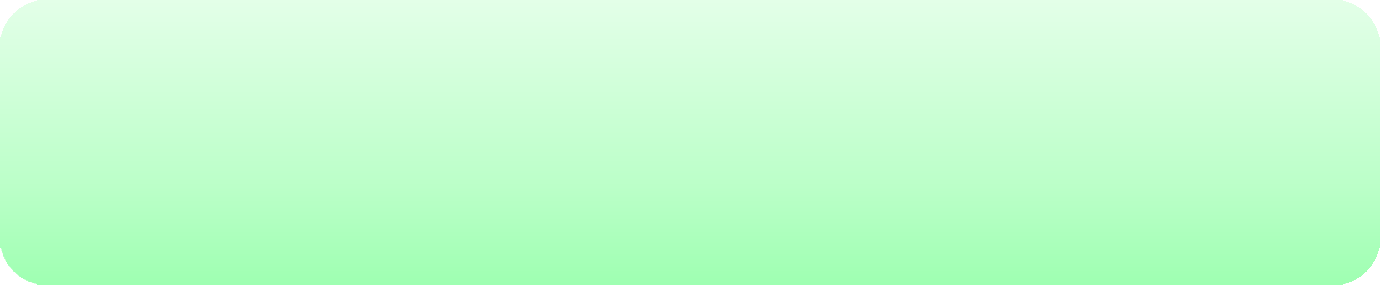 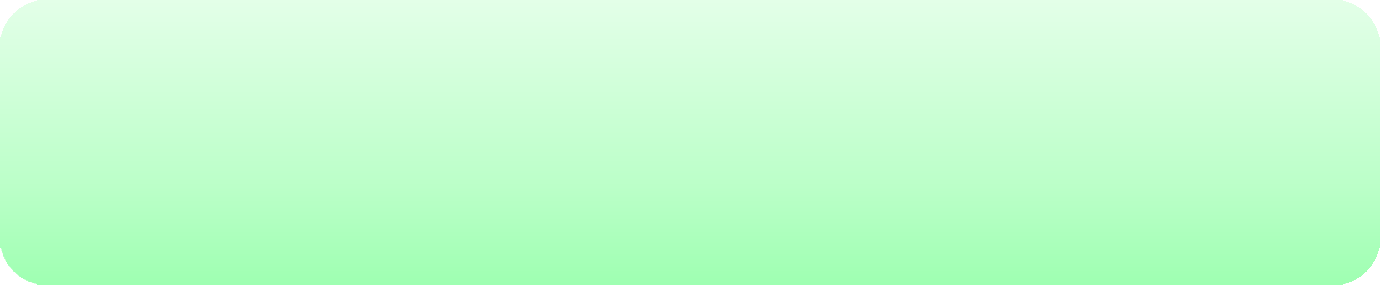 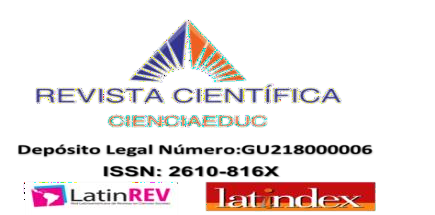 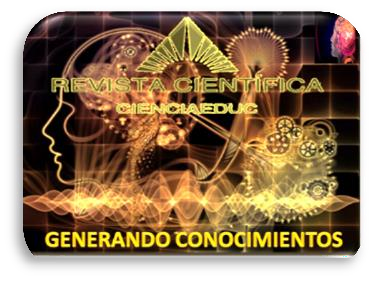 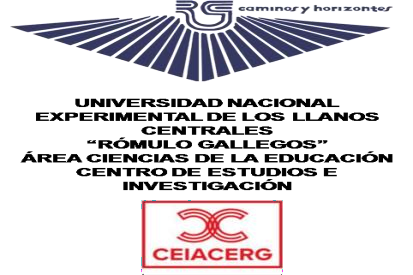 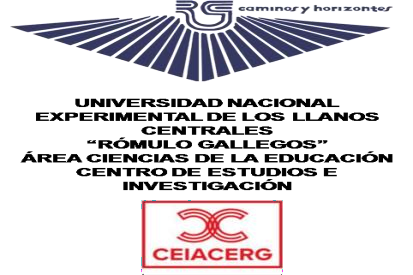 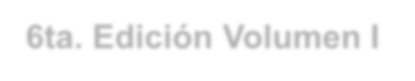 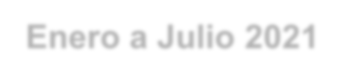 6ta. Edición Volumen I Enero a Julio 2021 Revista Semestral- Venezuela

II CONTEXTO

Programa Manos a la Siembra en el Contexto Educativo

Desde la apreciación del enfoque geohistórico, la educación como proceso de formación está ligada al espacio tiempo en el cual se realizan concretamente las relaciones entre el ser humano y el medio ambiente. La educación visionada desde este enfoque tiene grandes implicaciones en la relación del hombre con el medio ambiente, es por ello que urge la reeducación del hombre que es cautivo de una cultura predatoria. A este respecto, como lo dice Paulo Freire; el hombre pertenece a la tierra y no al contrario, y frente a la degradación acelerada de la vida, nos encontramos ante una encrucijada: el camino Tecnológico, que nos hace creer que a través de la tecnología podemos cambiar nuestro estilo contaminador y consumista de vida y, por otro lado, la alternativa del camino Ecologista, basado en una nueva relación saludable con el planeta.
Ante esta encrucijada, el Estado venezolano diseña políticas orientadas al desarrollo sustentable con un componente educativo donde se busca promover la preservación del ambiente y el fortalecimiento de una conciencia ecológica. Es así como la implementación de estas políticas, se realizan a través de la educación áulica y contextual, desde donde se impulsan acciones que permitan ir desde lo micro, es decir, donde se inicia el proceso de valoración de la naturaleza, de sus recursos, para la promoción del aprendizaje del sentido de las cosas a partir de la vida cotidiana.
En el proyecto Todas las Manos a la Siembra, prevalece el enfoque agroecológico con sus principios, métodos y técnicas agrícolas, por tal razón surgió la idea de realizar dicho proyecto el cual está hecho con la finalidad de disminuir el desabastecimiento de productos alimenticios que conforman la dieta diaria de la población, poniendo en peligro la seguridad alimentaria y por ende la seguridad nacional. Siendo las cosas así, es evidente que la finalidad fundamental del programa todas las manos a la siembra se enfila hacia la formación integral de los ciudadanos que conforman una comunidad, vinculando el equilibrio con el ambiente y la salud integral, el desarrollo de los valores sociales, la interculturalidad, el uso de las tecnologías de la información, así como la valoración del trabajo liberador desde la escuela, con la familia y en comunidad, todo ello desde un enfoque interdisciplinario.
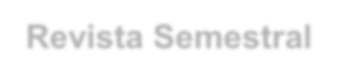 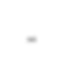 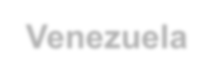 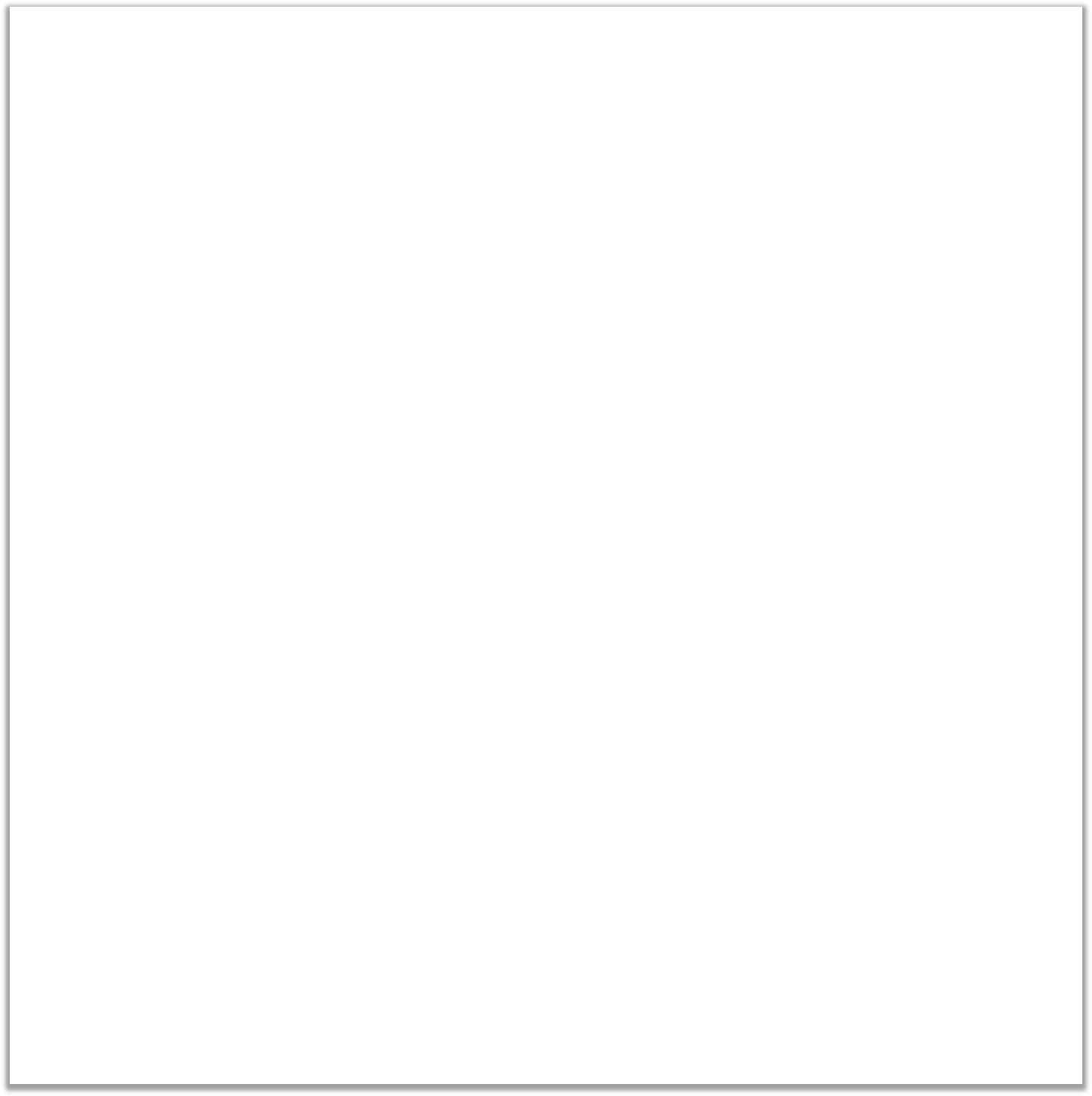 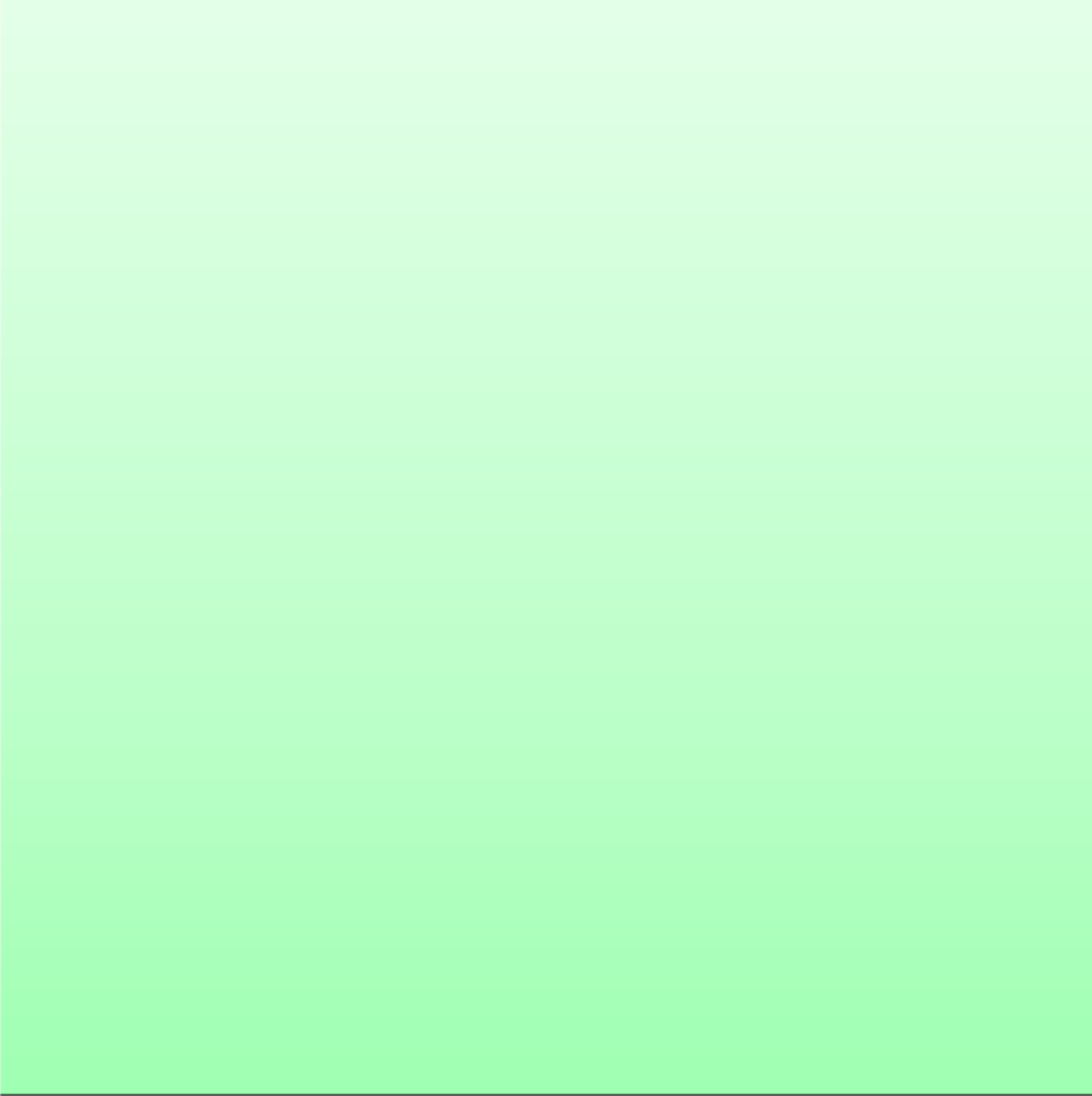 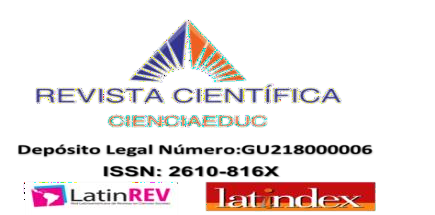 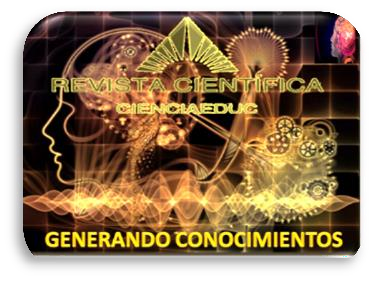 Volumen 4,  Número 1  Enero a Julio 2021
Revista Semestral. Venezuela
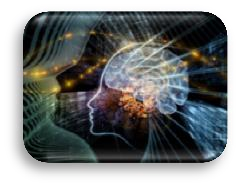 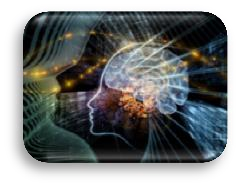 Programa Todas las Manos a la Siembra: Una Revisión Teórica
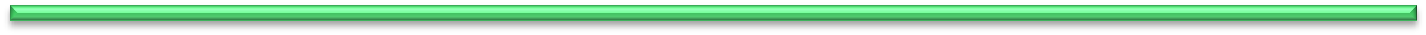 MSc Yosmar Díaz
320
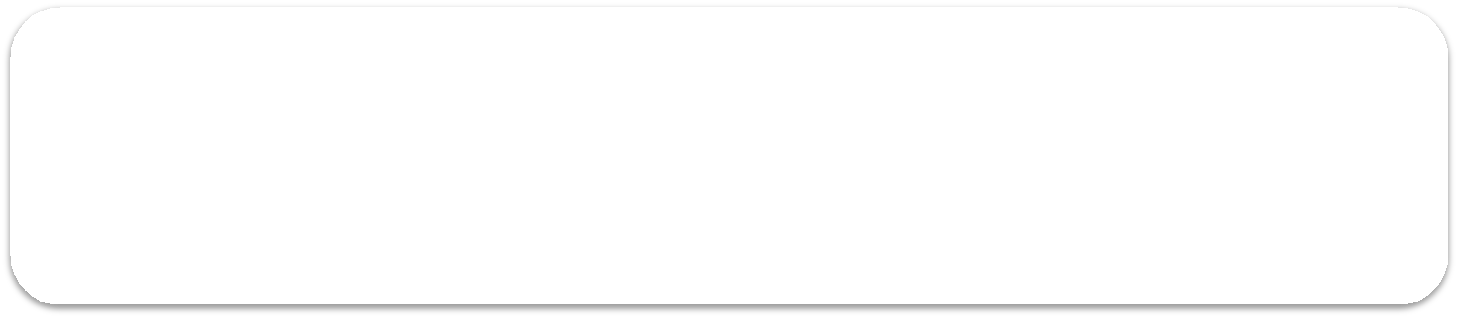 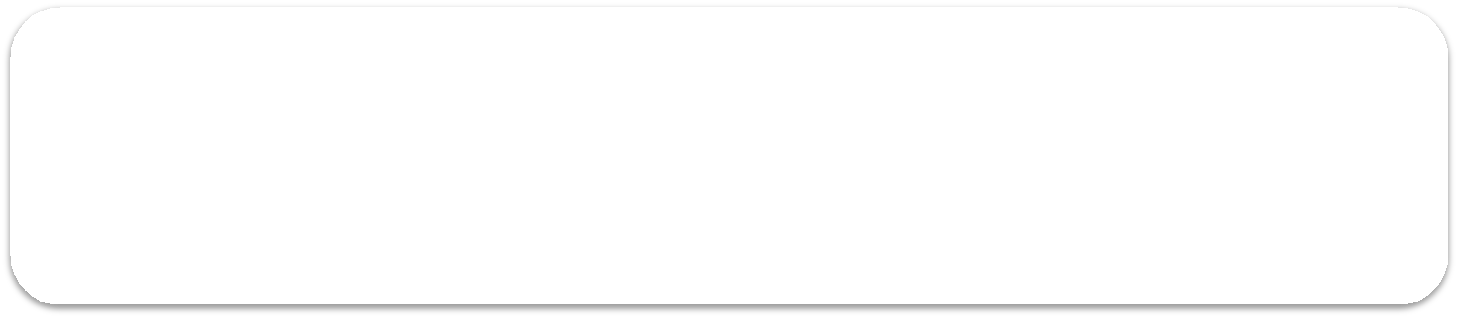 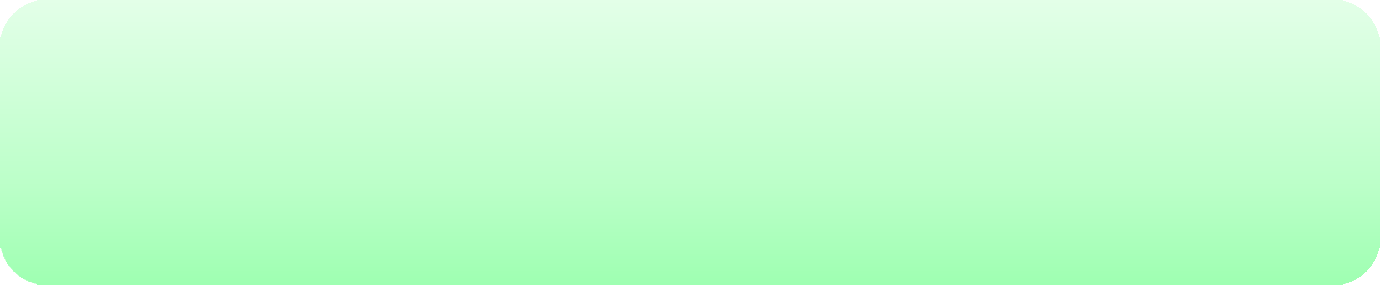 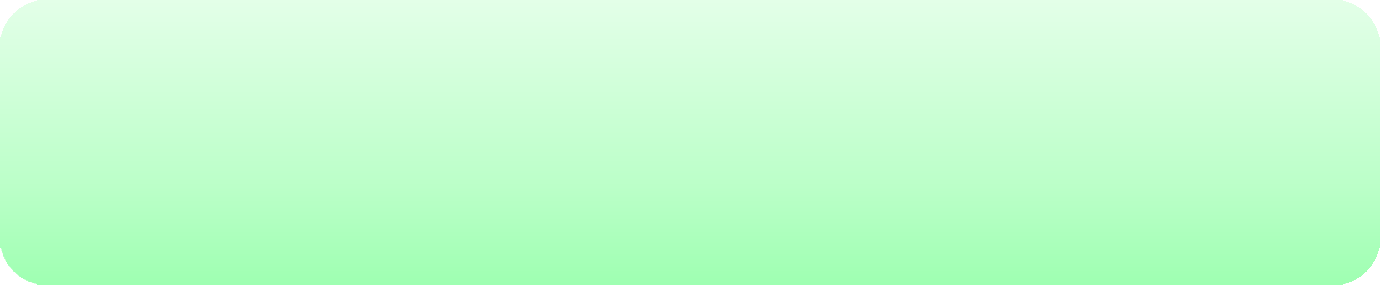 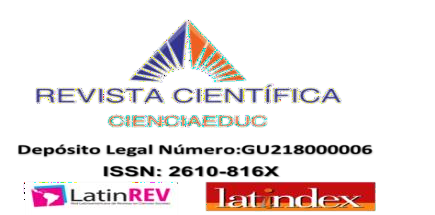 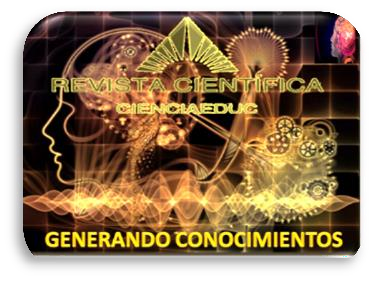 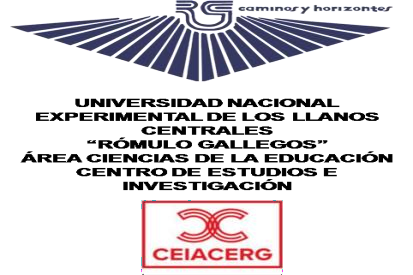 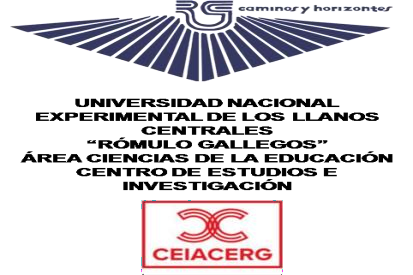 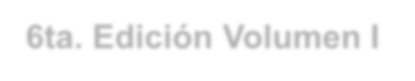 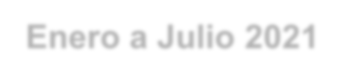 6ta. Edición Volumen I Enero a Julio 2021 Revista Semestral- Venezuela

III CONTEXTO

Educación Ambiental y Desarrollo Endógeno: Constructos teóricos epistemológicos inminentes al Programa Todas las Manos a la Siembra

Seguidamente se presentará un análisis de algunas concepciones o constructos epistemológicos de diferentes autores inminentes a la Educación Ambiental y al Desarrollo Endógeno, los cuales se irán presentando como un ejercicio de reflexión desde una visión emancipadora y crítica y, que pueden ser considerados sustratos de alto valor de praxis-teorética para la formación del estudiantado en todos los niveles educativos a la luz del Programa Todas las manos a la Siembra. Al referirme a la concepción de la Educación Ambiental considere la definición propuesta por Guier (2002), para quien la educación ambiental es un proceso inherente a todo espacio educativo, conducente a la formación de personas despiertas a su realidad y conscientes de que pertenecen a un sistema ecológico global, regido por una serie de leyes y principios que deben conocerse y, sobre todo respetarse para garantizar la vida misma de todo ser humano y en especial la del hombre.
En estrecha vinculación con la definición anterior, la educación ambiental en sus dimensiones formal, no formal e informal debe contribuir a una toma de conciencia ciudadana más propia y realista del lugar que ocupamos en nuestro planeta, y así desde las condiciones que nos corresponde, se hace igualmente necesario que estemos formados bajo amplios y dinámicos instrumentos de contenidos y acción. Por tanto, el desarrollo y fortalecimiento de la educación ambiental en cualquier nivel educativo, busca restablecer las condiciones de interacción hombre/hombre y hombre/naturaleza, que orienten el quehacer desde una perspectiva, crítica e innovadora, que contribuya a la transformación de la sociedad. Es por ello que, el gobierno venezolano en su preocupación por el desarrollo agroecológico y vigilante del medio ambiente, implementa en su líneas ambientales y ecológicas principios de la agroecología, los cuales se constatan en el artículo 305 de nuestra Carta Magna, donde se puntualiza que el estado promoverá el desarrollo sustentable como base estratégica del desarrollo rural integral, a fin de garantizar la seguridad y la soberanía alimentarias de la población.
De allí pues, que el proceso educativo venezolano apunta hacia la formación de actitudes ambientalistas en los estudiantes en todas las áreas de aprendizaje, permitiendo desarrollar actitudes positivas vinculadas hacia la participación y colaboración dentro del ámbito ambiental, buscando reforzar estos valores de generación en generación, aspectos importantes que se han perdido dentro de una era tecnológica que solo busca el consumismo.
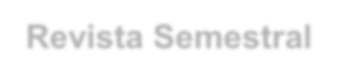 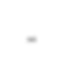 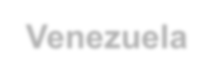 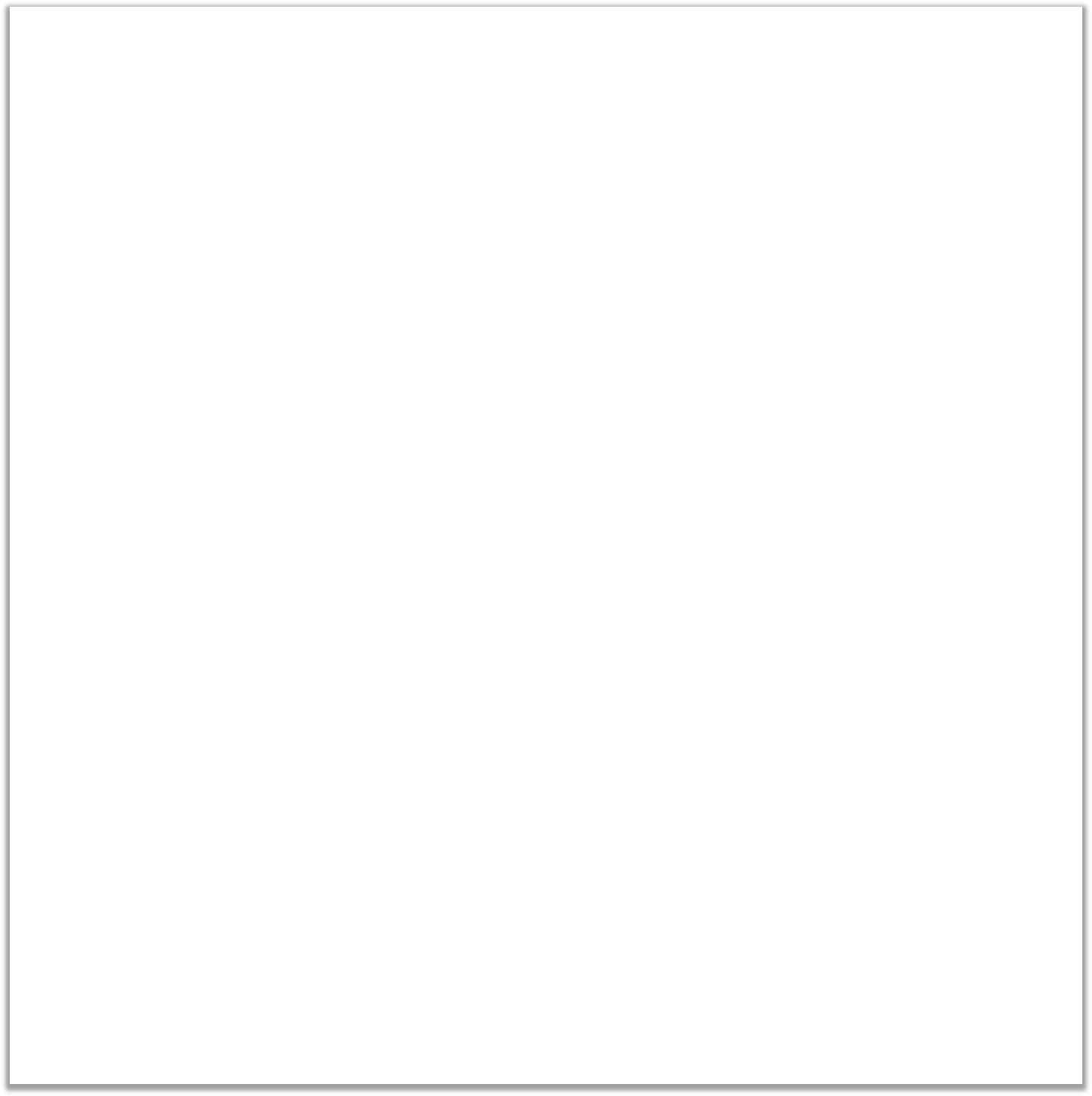 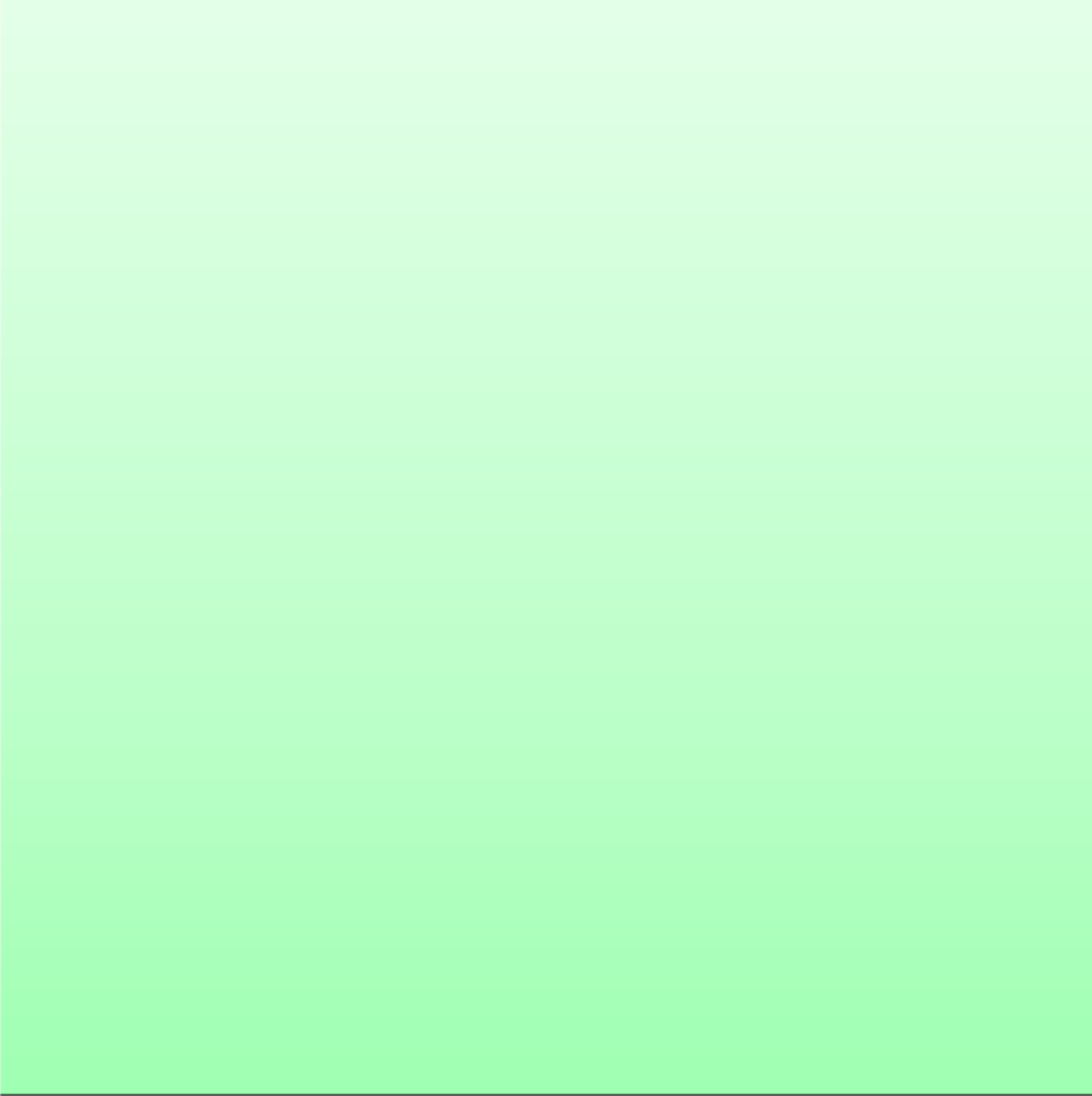 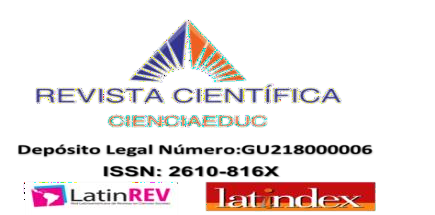 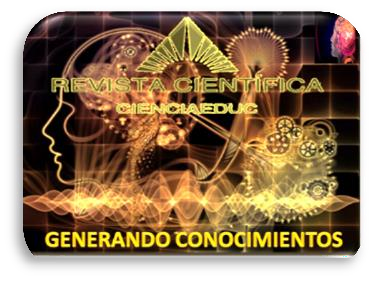 Volumen 4,  Número 1  Enero a Julio 2021
Revista Semestral. Venezuela
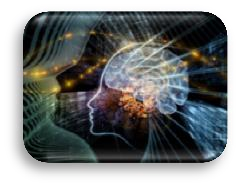 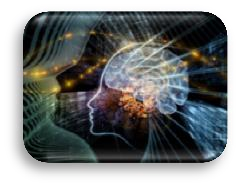 Programa Todas las Manos a la Siembra: Una Revisión Teórica
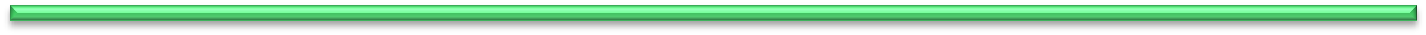 MSc Yosmar Díaz
321
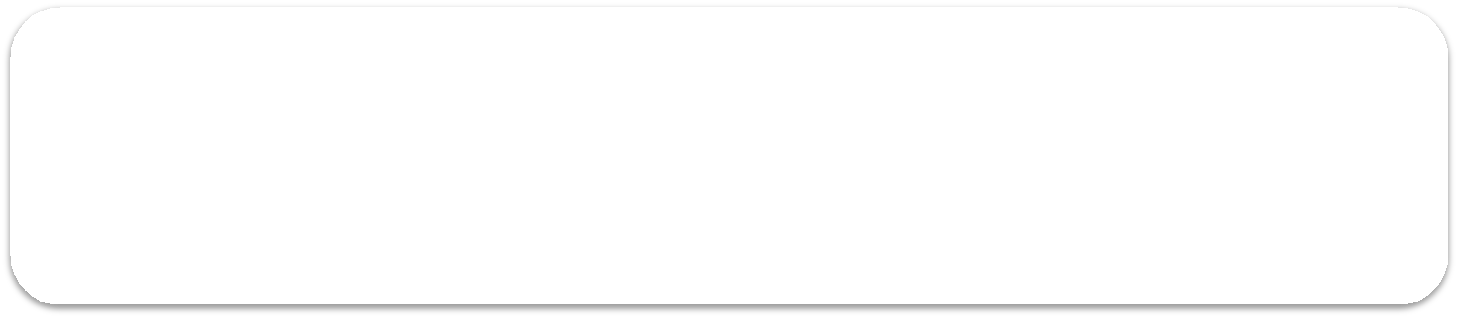 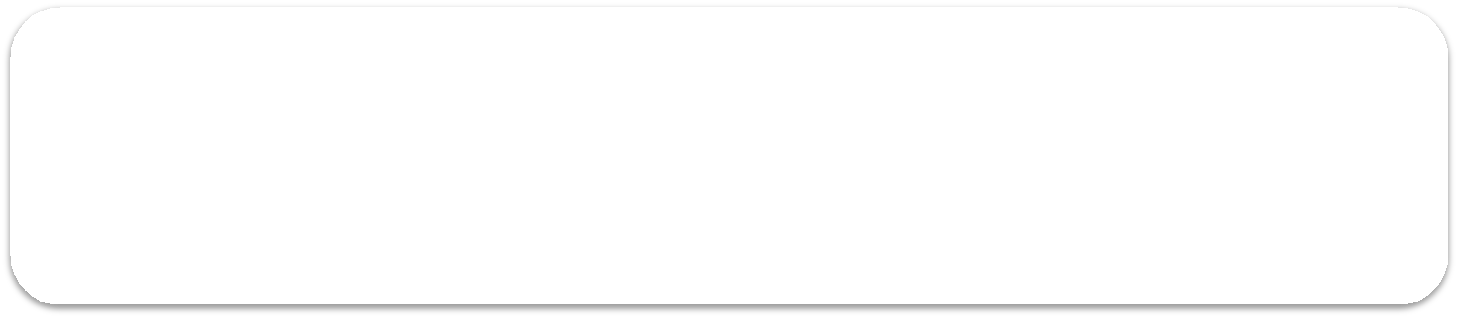 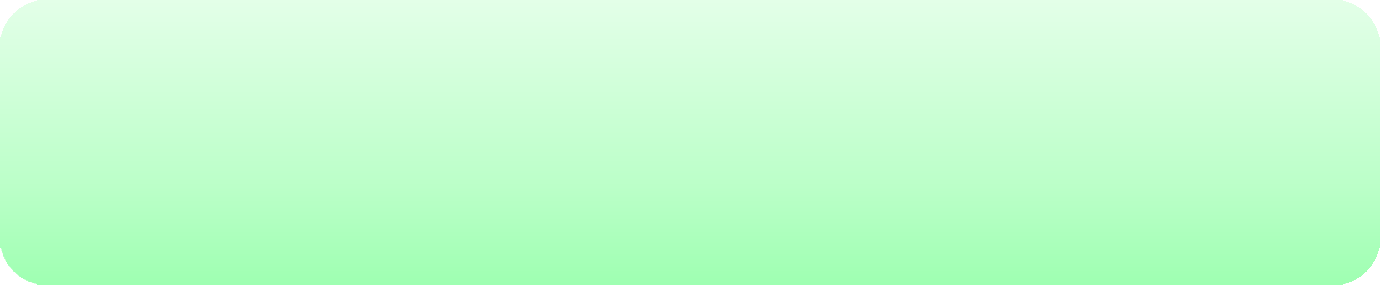 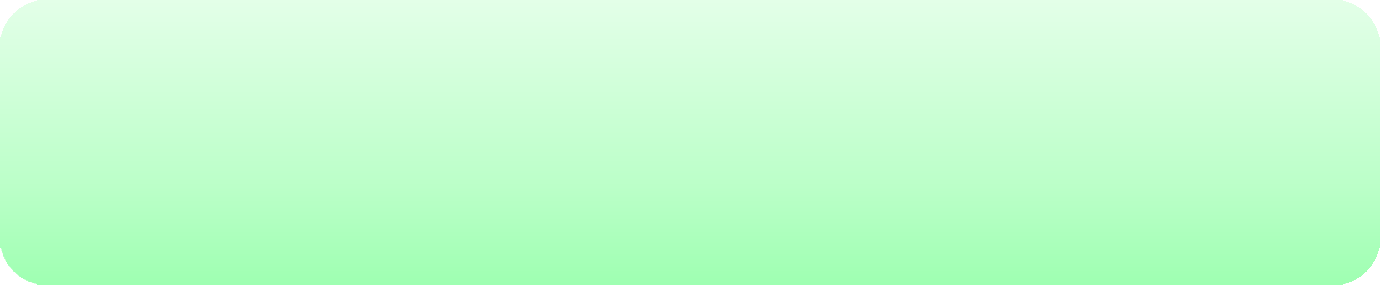 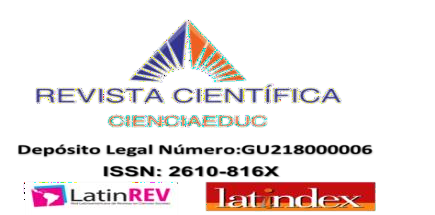 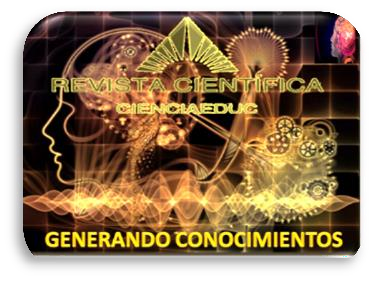 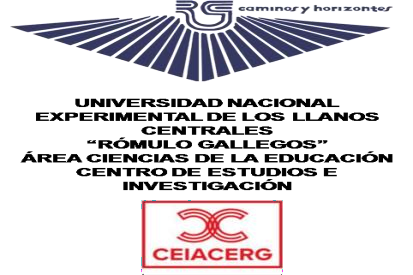 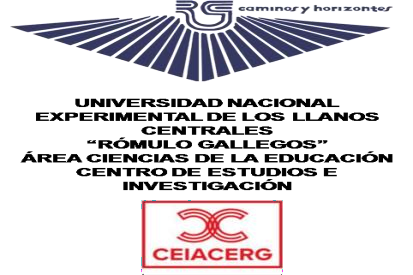 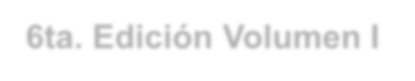 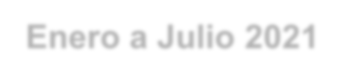 6ta. Edición Volumen I Enero a Julio 2021 Revista Semestral- Venezuela

Siendo las cosas así, el gobierno nacional ha implementado el programa todas las manos a la Siembra, en aras de fomentar el desarrollo endógeno, con el fin de fomentar actitudes ambientalistas, contribuir con el cambio de conciencia y al aumento de la colaboración dentro del ámbito local y regional, fortaleciendo así el éxito en el área agroecológica y al desarrollo ecológico sustentable dentro del país. Asociado a lo anterior, en este proyecto, se plantea la necesidad de superar el divorcio tradicional que existe entre el saber y el hacer, por ello la formación agroecológica no sólo persigue el manejo teórico de sus contenidos, sino que debe concretarse en la producción práctica de alimentos.
Congruente con lo anterior y, desde la visión epistémica que se asume en este trabajo, se precisa entonces, que el programa todas las manos a la siembra es un pilar fundamental en la formación agroecológica del estudiante, cuyo sustrato teórico y epistemológico se entrelaza con el desarrollo endógeno y la educación ambiental, cuya finalidad fundamental deriva a la integración de los saberes considerados en todos los procesos educativos de la educación formal.

DEJANDO EL CIERRE ABIERTO

Resulta de gran significación expresar que, el desarrollo endógeno y el desarrollo y fortalecimiento de la educación ambiental, son dos constructos teóricos epistemológicos inminentes al programa todas las manos a la siembra que sirven de sustrato en la creación de un nuevo modelo productivo, capaz de generar un crecimiento sustentable, la diversificación productiva y la estabilidad macroeconómica, entrelazada con los principios de conservación del ambiente, todo esto dirigido a la perentoria formación del estudiante en el contexto de la Educación Bolivariana.
Lo cierto es que, la educación ambiental y el desarrollo endógeno son dos constructos teóricos inminentes al programa todas las manos a la siembra, que sirven como sustrato de formación en el contexto de la Educación Bolivariana, por cuanto dicho programa incorpora una visión amplia del proceso critico que implica la enseñanza de valores ecológicos y naturales dentro de la educación formal y, busca que el estudiante se incorpore y participe activamente en los procesos de siembra y a su vez generar en él un proceso de reflexión crítica de la actividad que está practicando.
Finalmente, vale reiterar a manera de reflexión, que los educadores tenemos el desafío de avanzar hacia el desarrollo endógeno e impulsar el fomento de valores ecológicos y naturales para la conservación del ambiente, generando así, un proceso pedagógico y productivo que garantice desde la Educación Bolivariana una cultura que apunte a la seguridad y soberanía alimentaria.
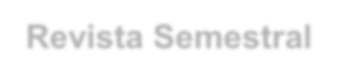 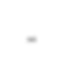 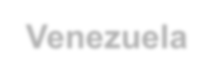 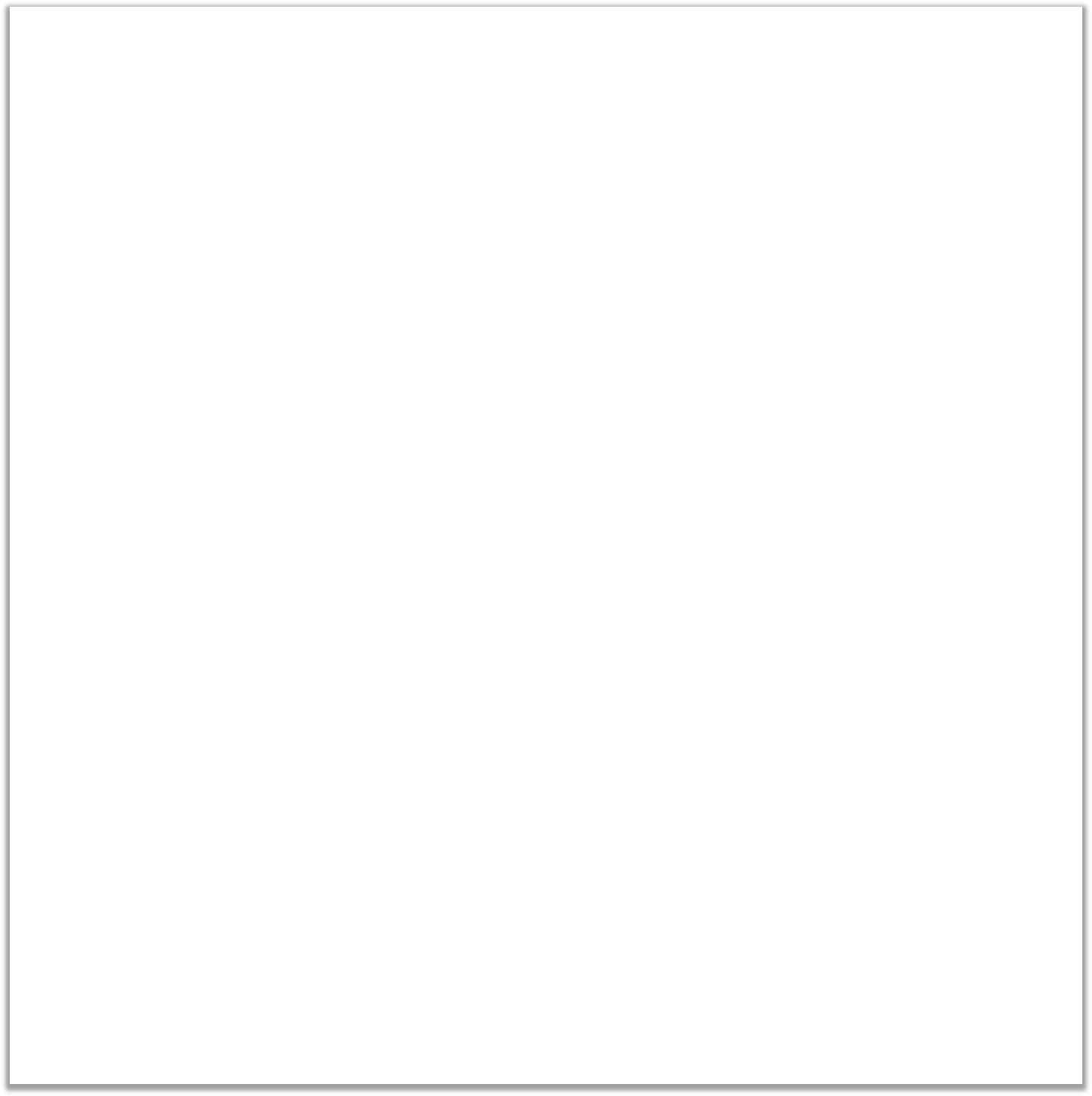 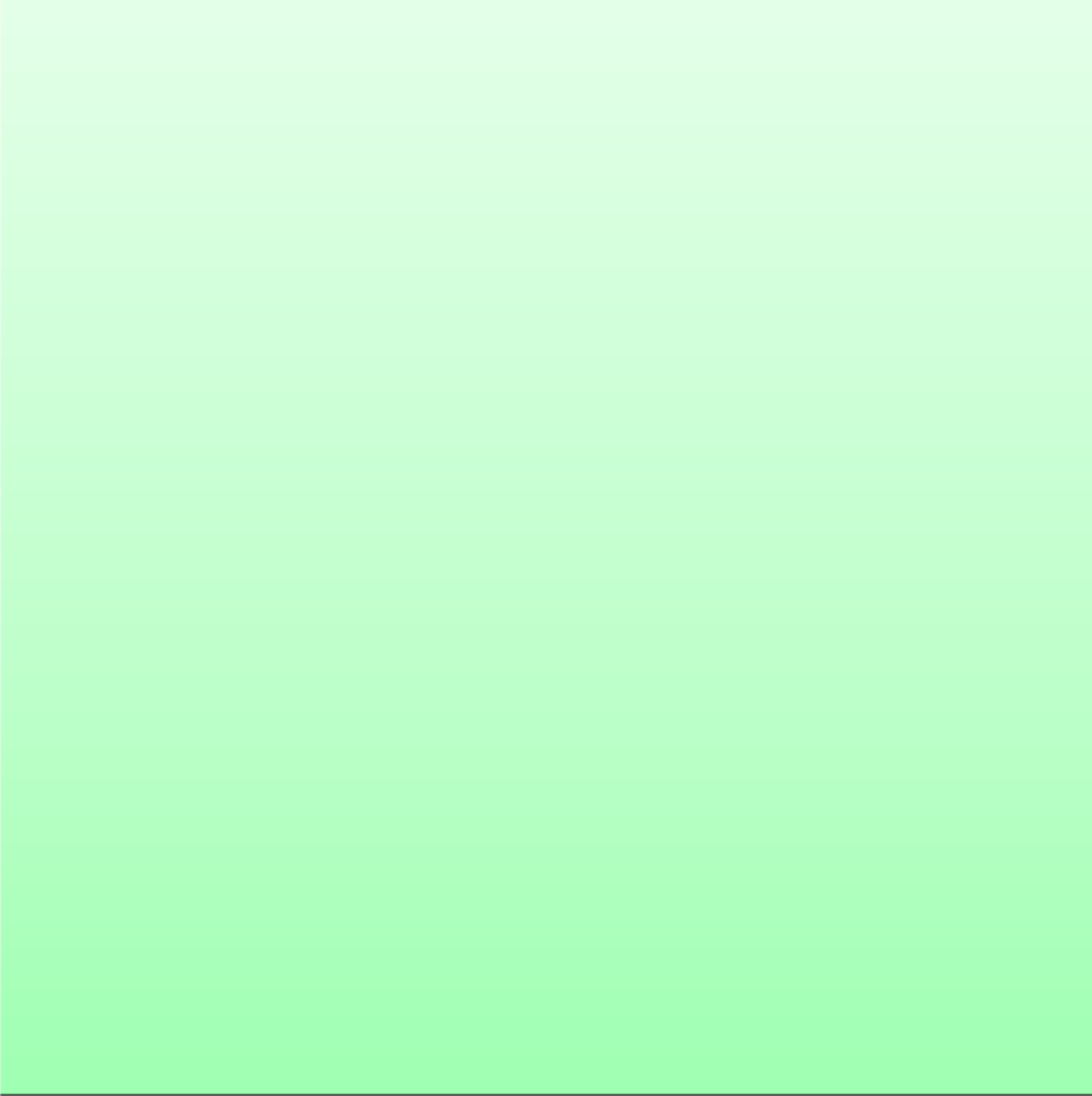 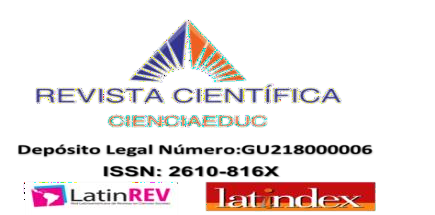 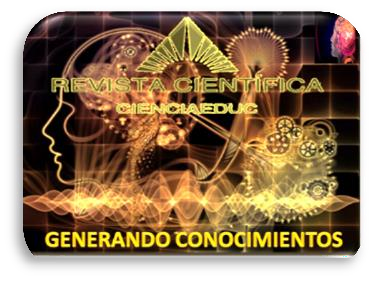 Volumen 4,  Número 1  Enero a Julio 2021
Revista Semestral. Venezuela
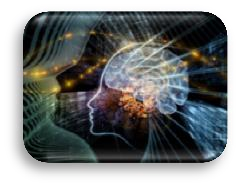 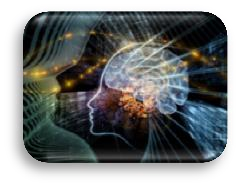 Programa Todas las Manos a la Siembra: Una Revisión Teórica
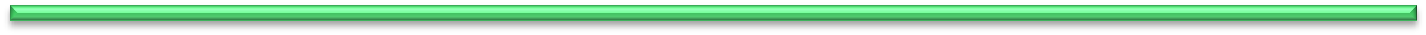 MSc Yosmar Díaz
322
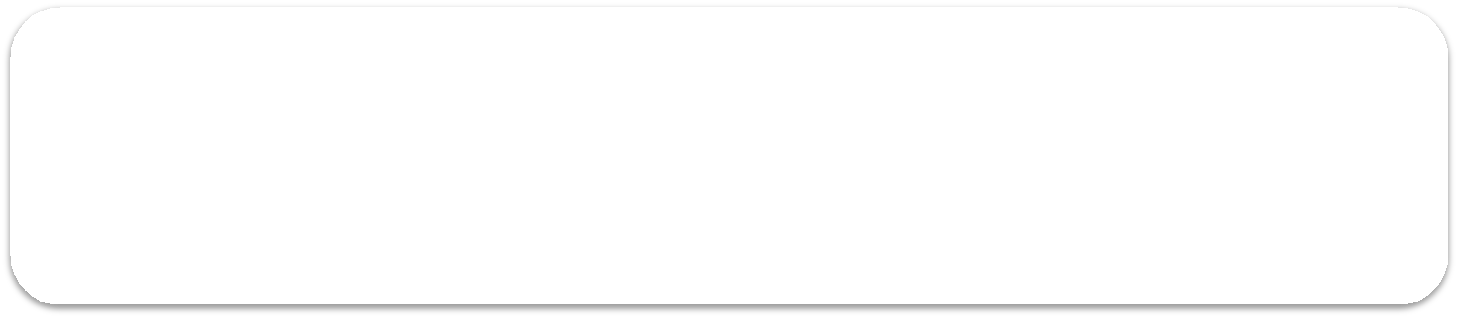 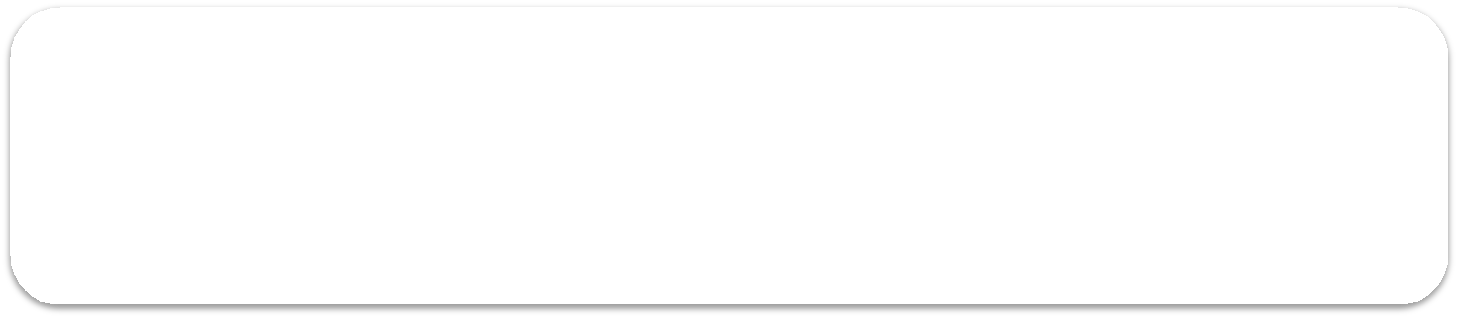 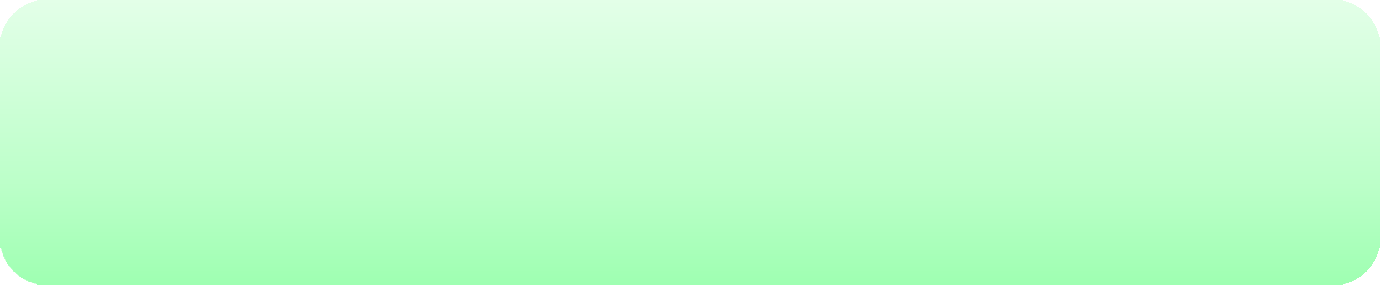 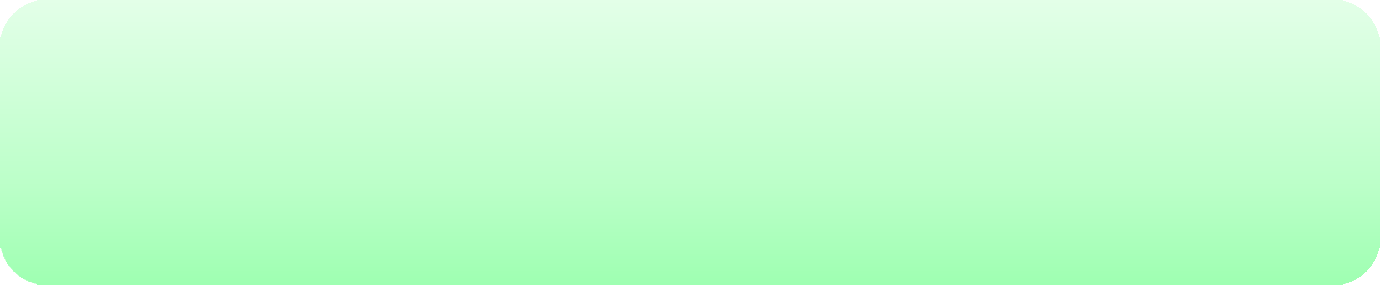 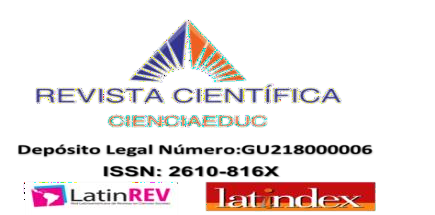 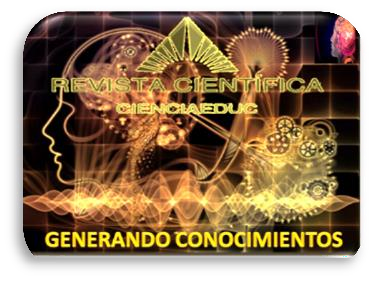 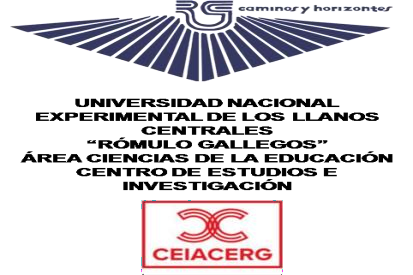 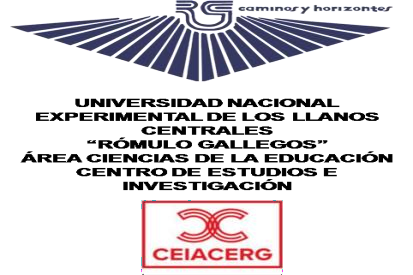 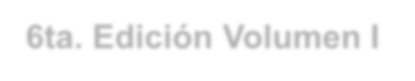 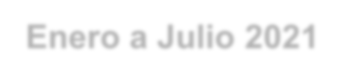 6ta. Edición Volumen I Enero a Julio 2021 Revista Semestral- Venezuela

REFERENCIAS

Constitución de la República Bolivariana de Venezuela. Gaceta Oficial Extraordinaria No. 5453 del 24/03/2000. Caracas. Autor.
Freire, P (1998). La educación como práctica de la libertad. México: Siglo XXI Editores.
Guier E. (2002). Educación Ambiental, Tendencias Evolutivas, Perspectivas y Desafíos.
Buenos Aires – Argentina.
Lanz, C (2008). Dossier Todas las Manos a la Siembra. Venezuela. Caracas. Venezuela República Bolivariana de Venezuela. Ministerio del Poder Popular para la Educación.
Gaceta oficial del Programa Todas las Manos a la Siembra, 2009.
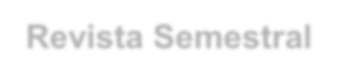 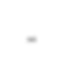 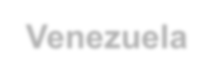 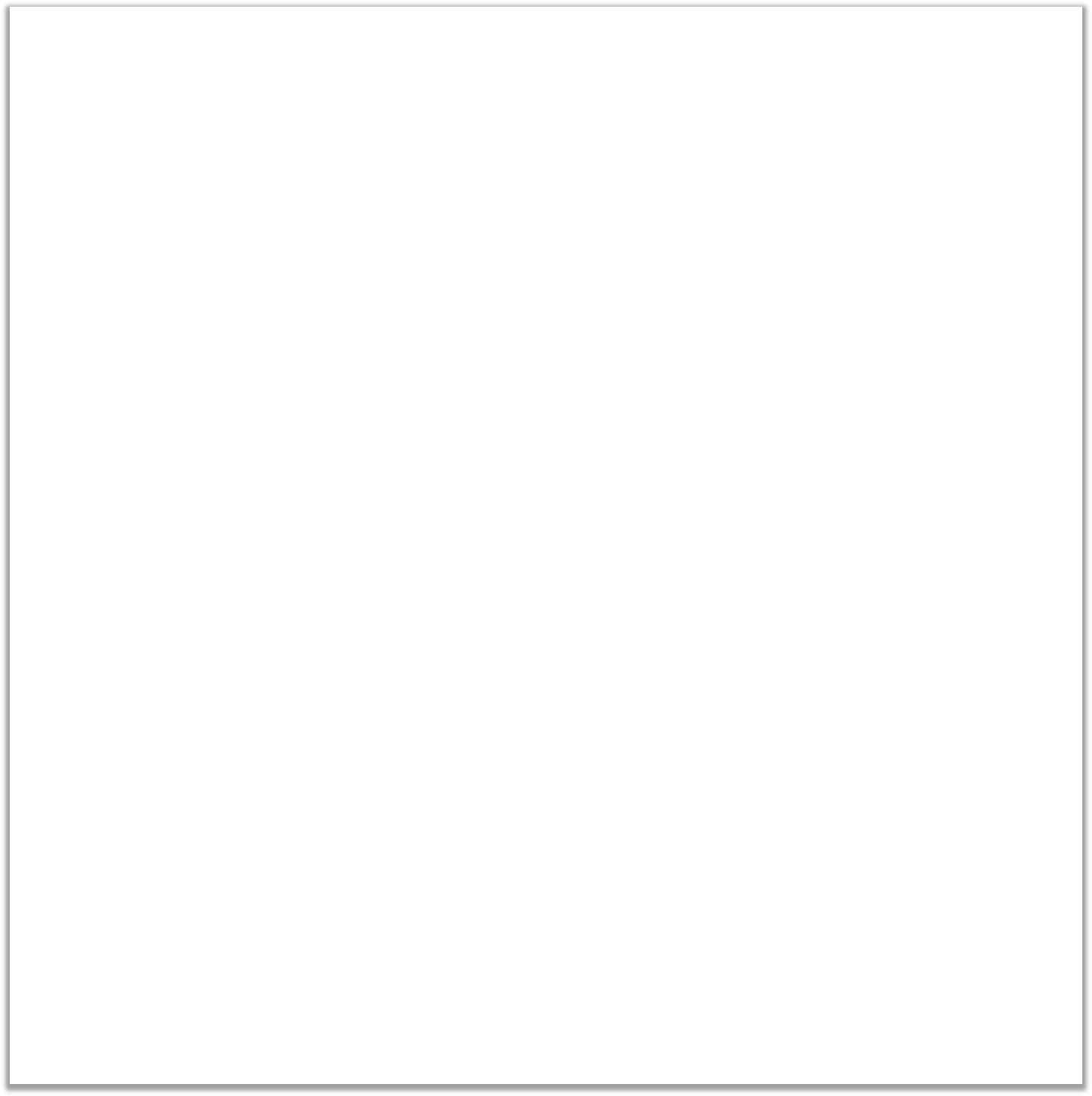 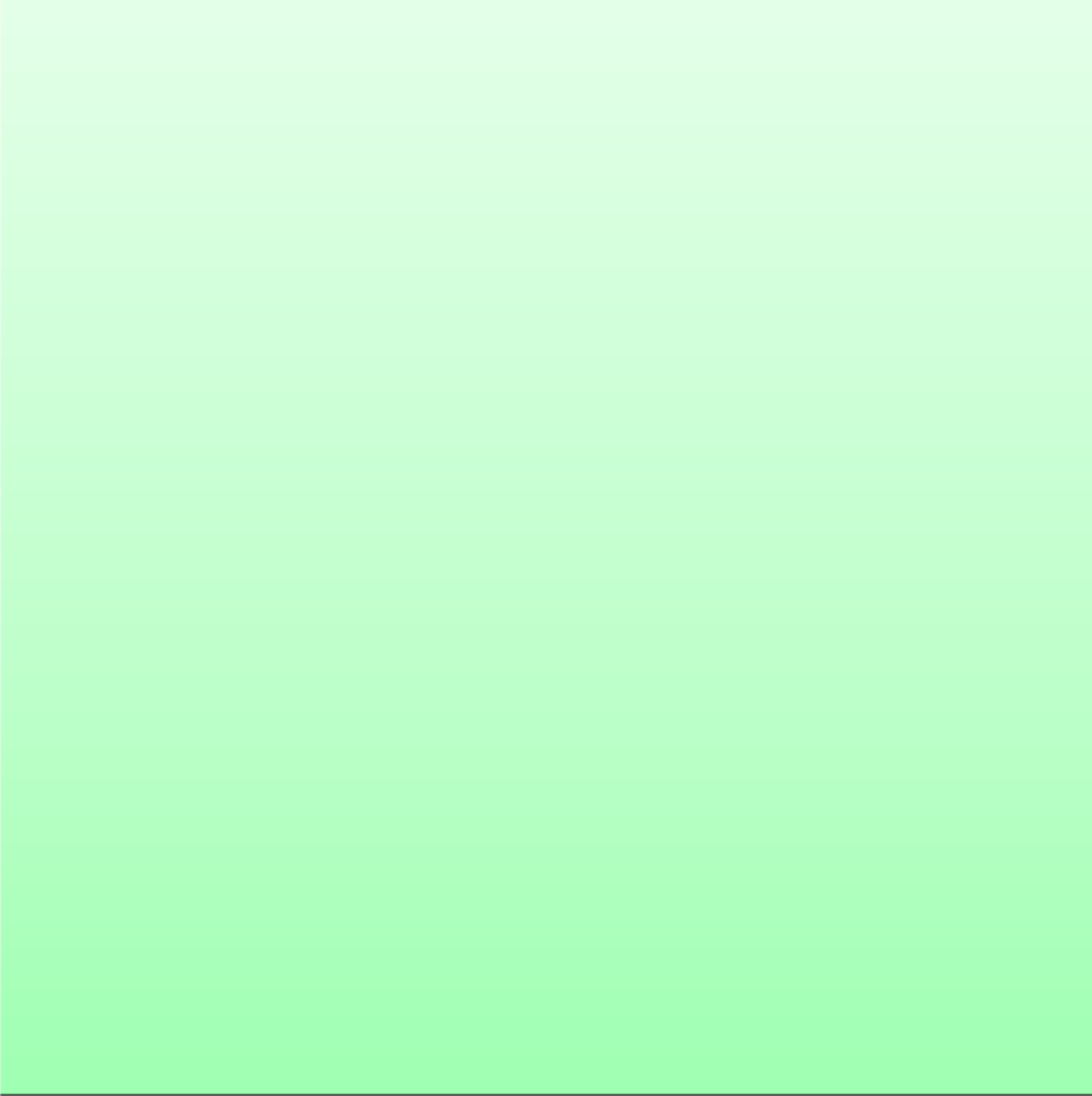 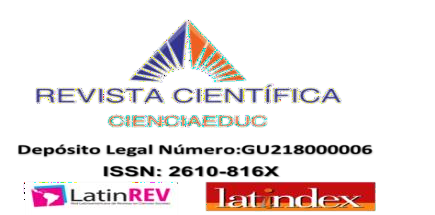 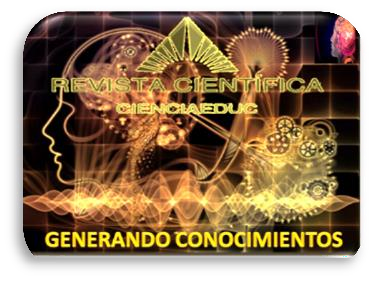 Volumen 4,  Número 1  Enero a Julio 2021
Revista Semestral. Venezuela
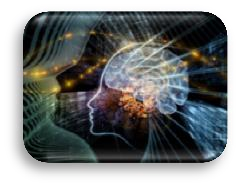 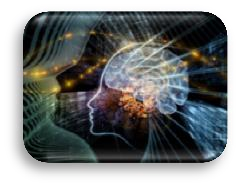 Programa Todas las Manos a la Siembra: Una Revisión Teórica
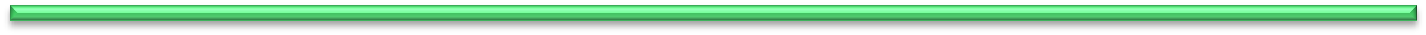 MSc Yosmar Díaz
323
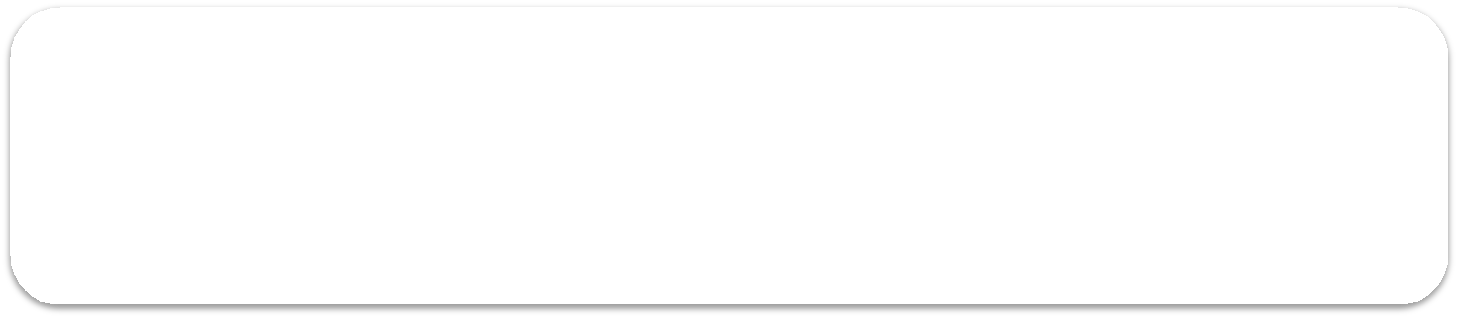 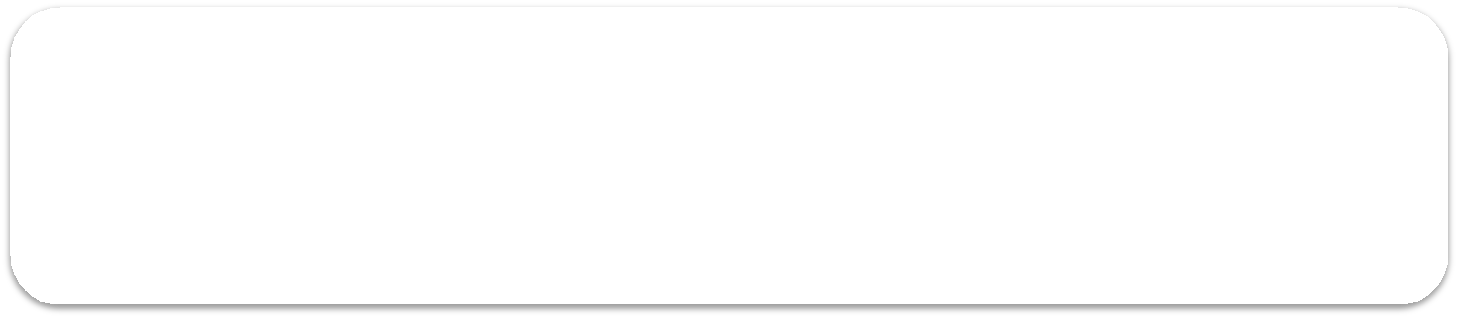 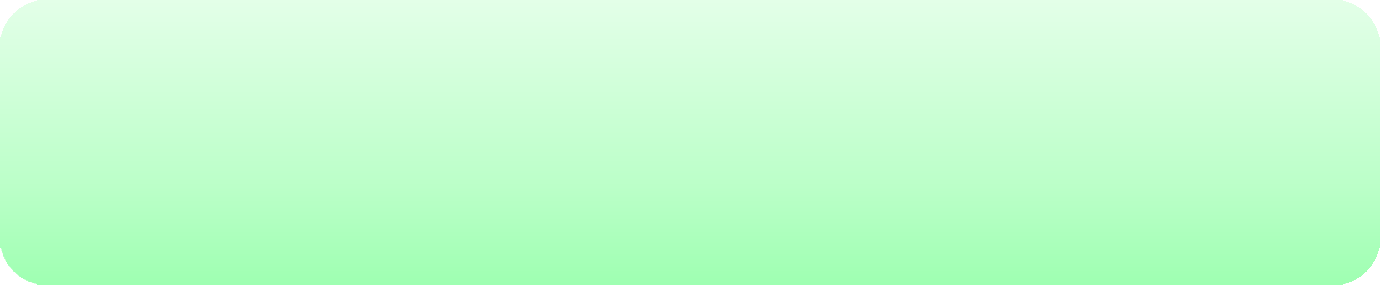 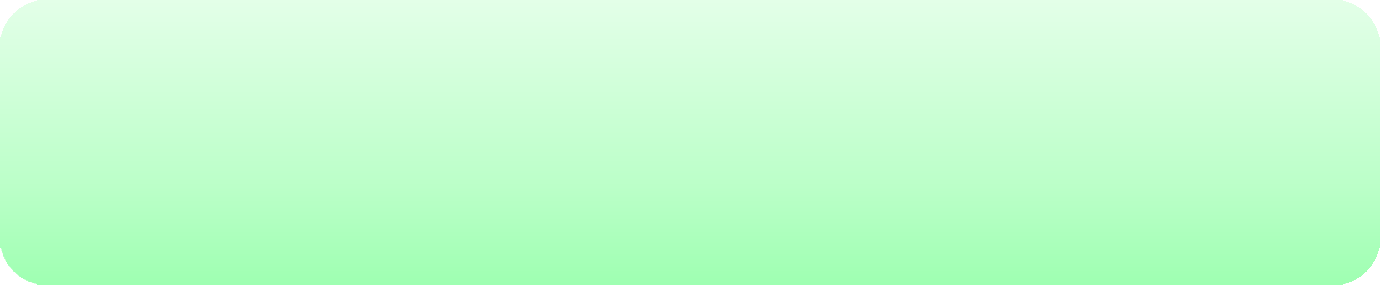 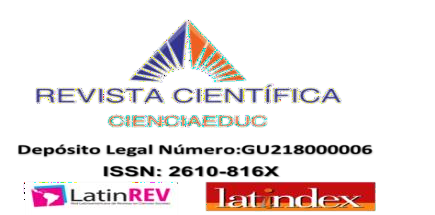 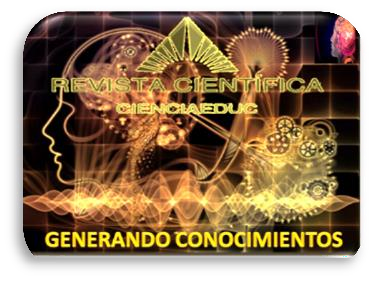 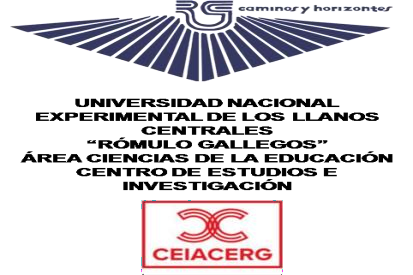 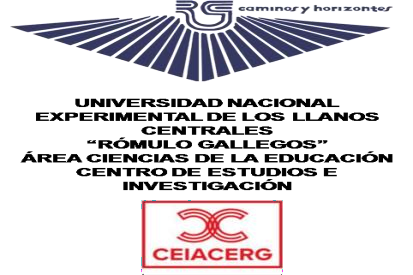 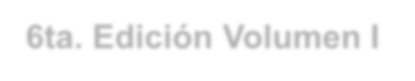 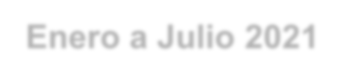 6ta. Edición Volumen I Enero a Julio 2021 Revista Semestral- Venezuela
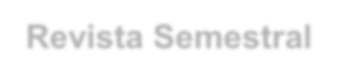 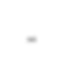 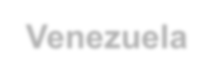 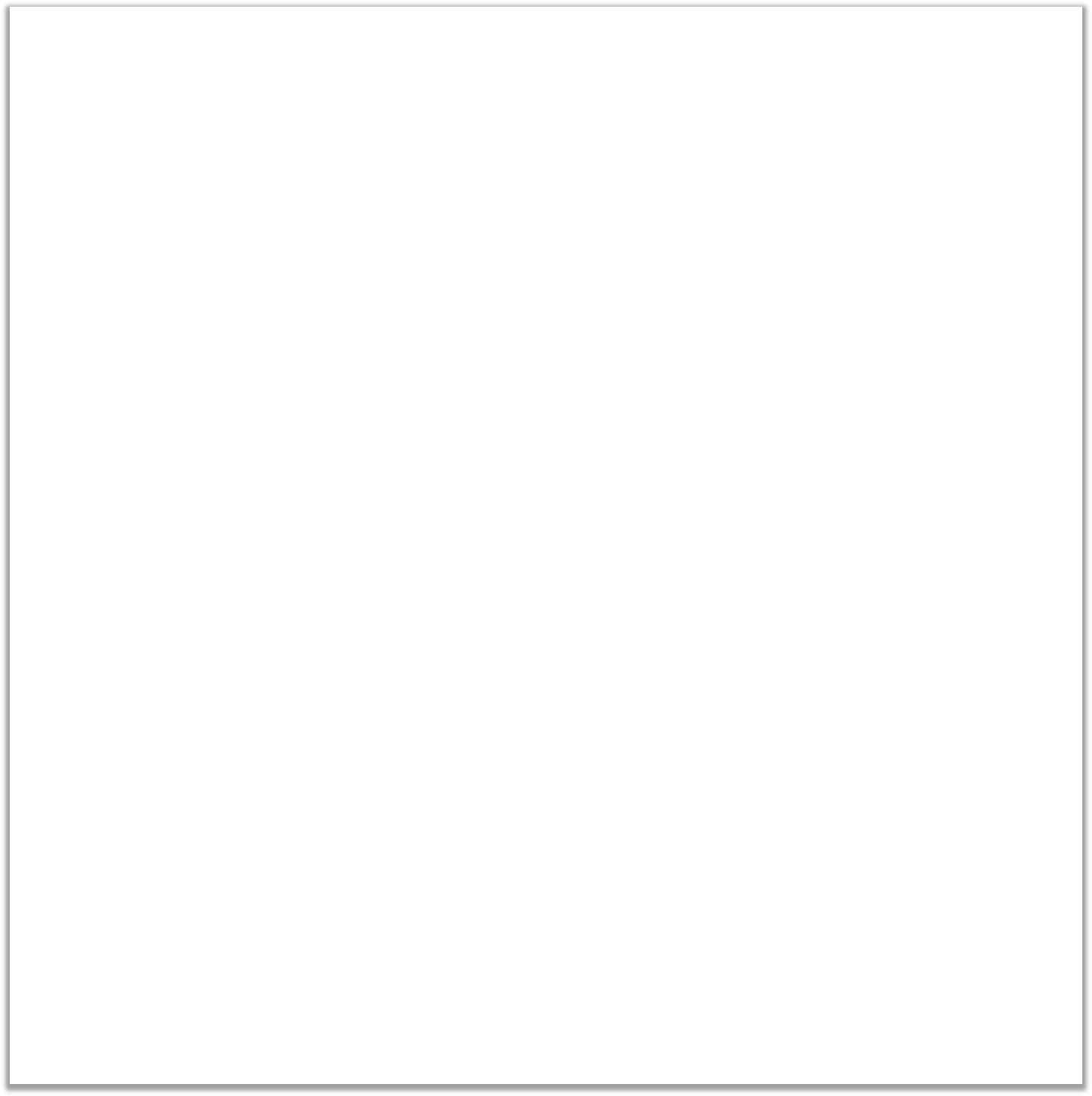 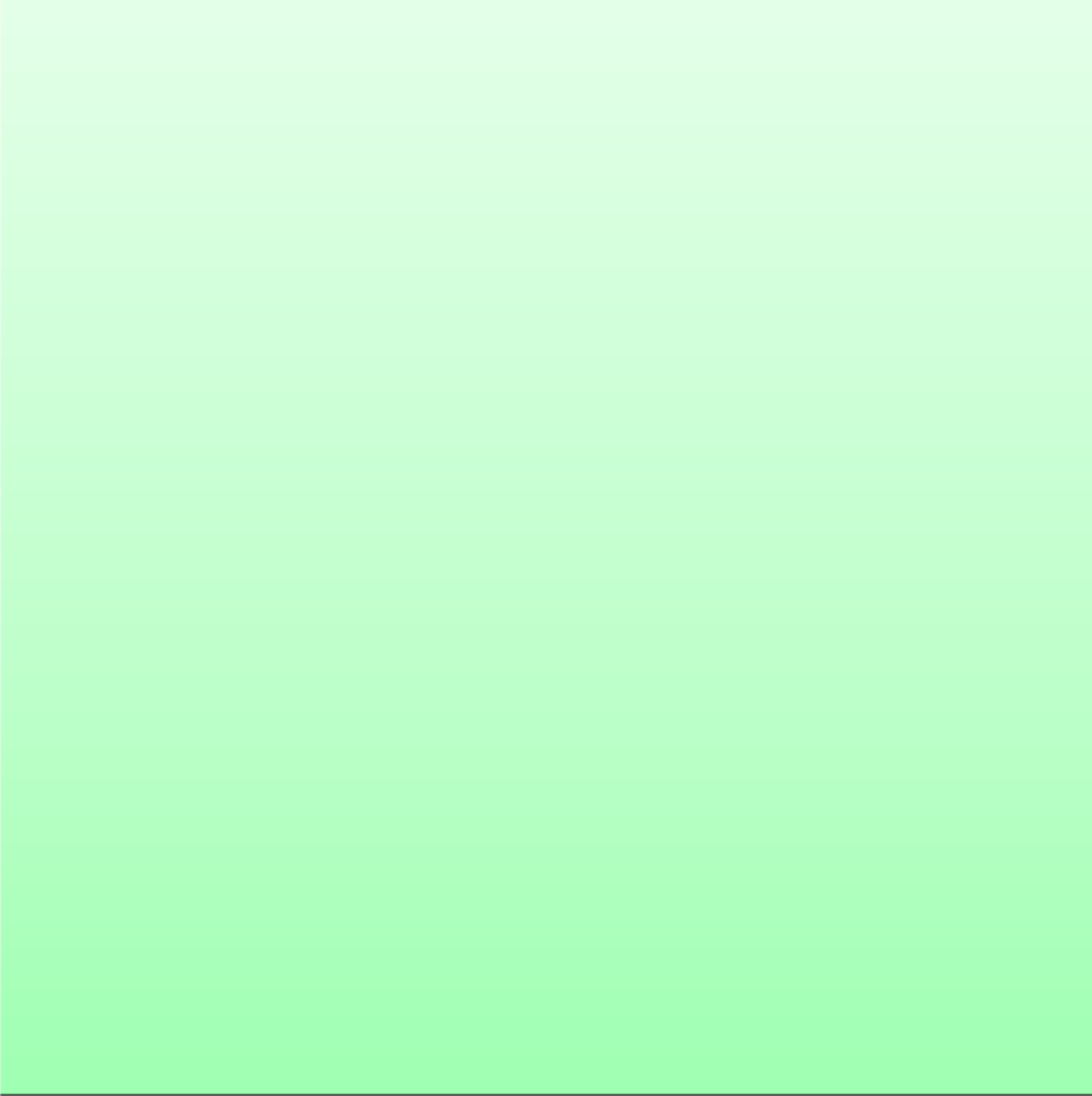 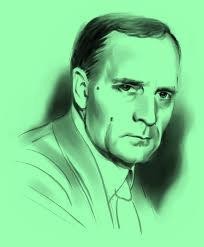 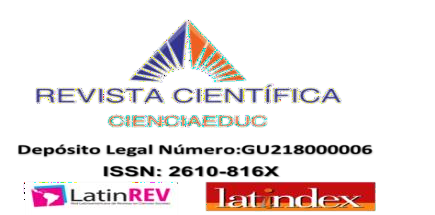 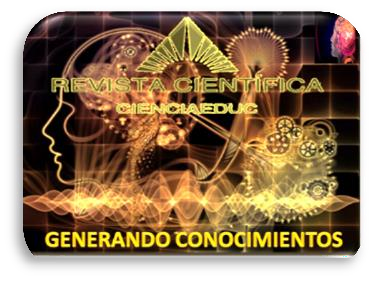 Volumen 4,  Número 1  Enero a Julio 2021
Revista Semestral. Venezuela
Equipado con sus cinco sentidos, el Hombre explora el Universo que lo rodea y a sus aventuras las llama Ciencia.
(Edwin Powell Hubble)
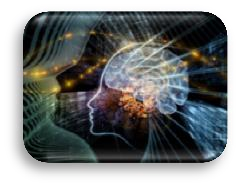 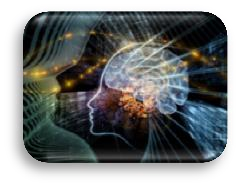 El contenido de la Revista Científica CIENCIAEDUC, está bajo
una
Licencia	de	Creative	Commons	Reconocimiento-
NoComercial-CompartirIgual 4.0 Internacional.
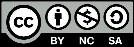 324
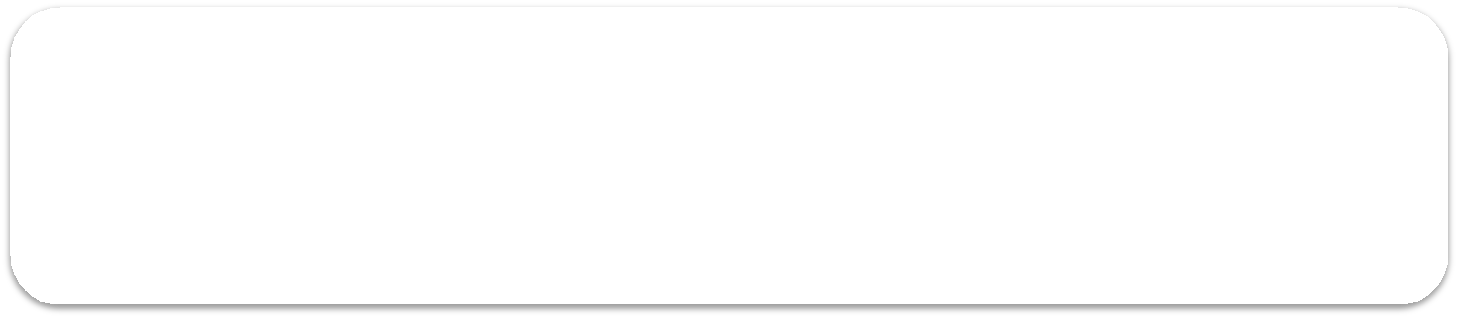 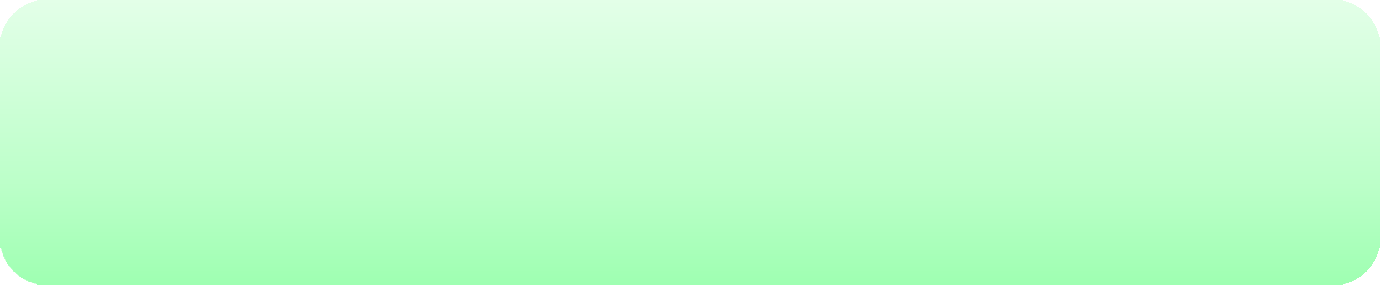 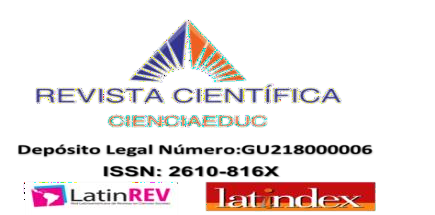 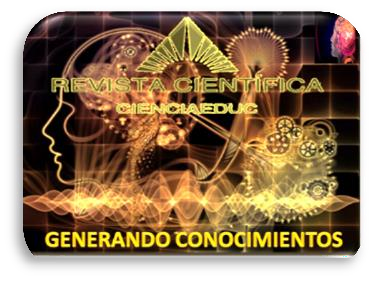 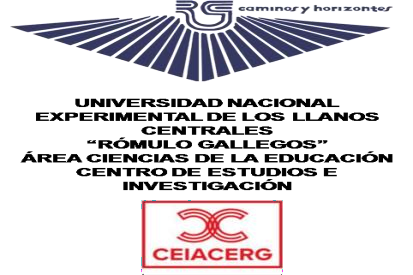 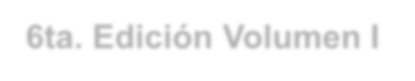 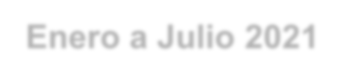 6ta. Edición Volumen I Enero a Julio 2021 Revista Semestral- Venezuela
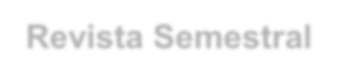 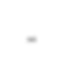 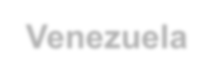 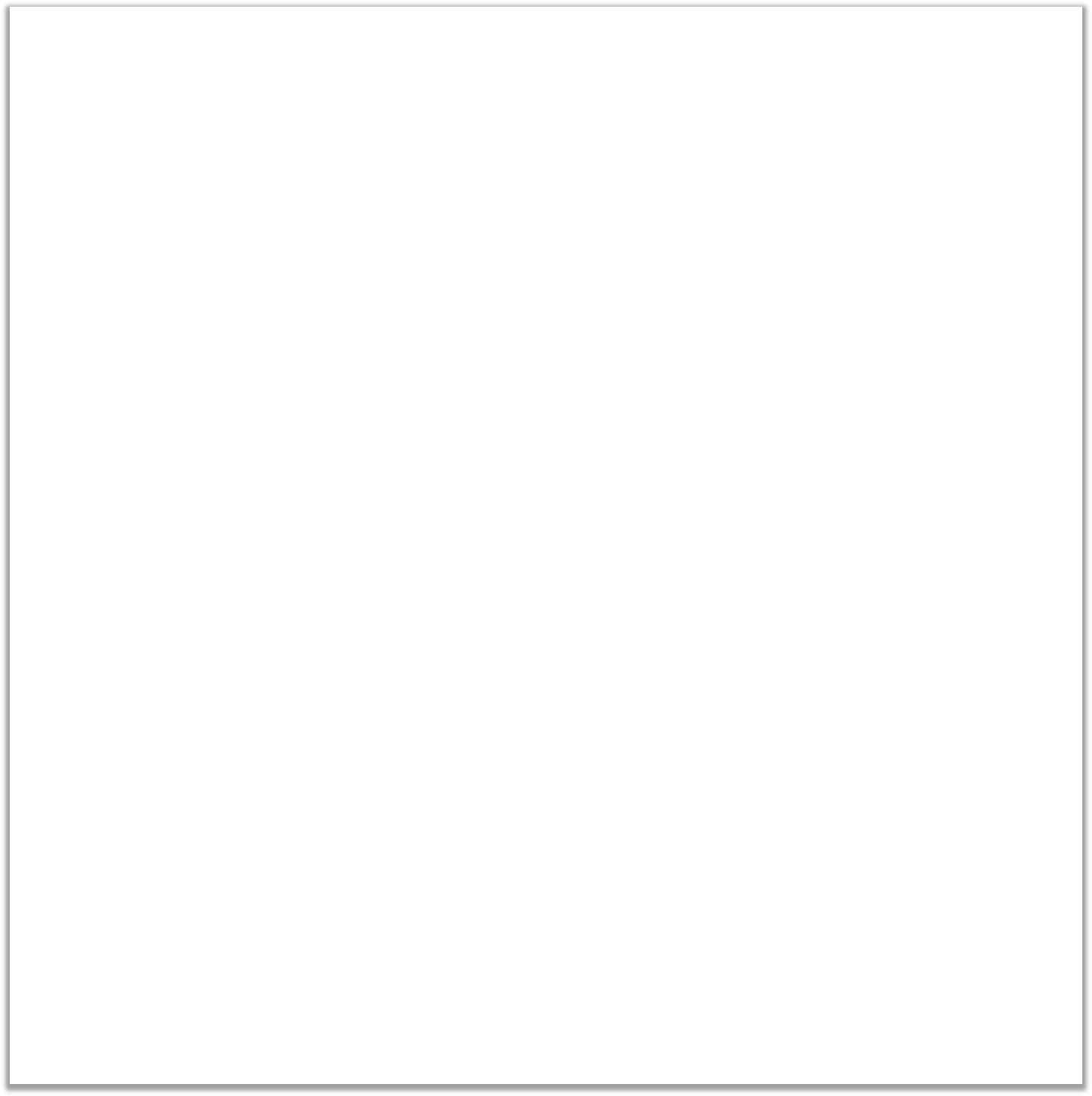 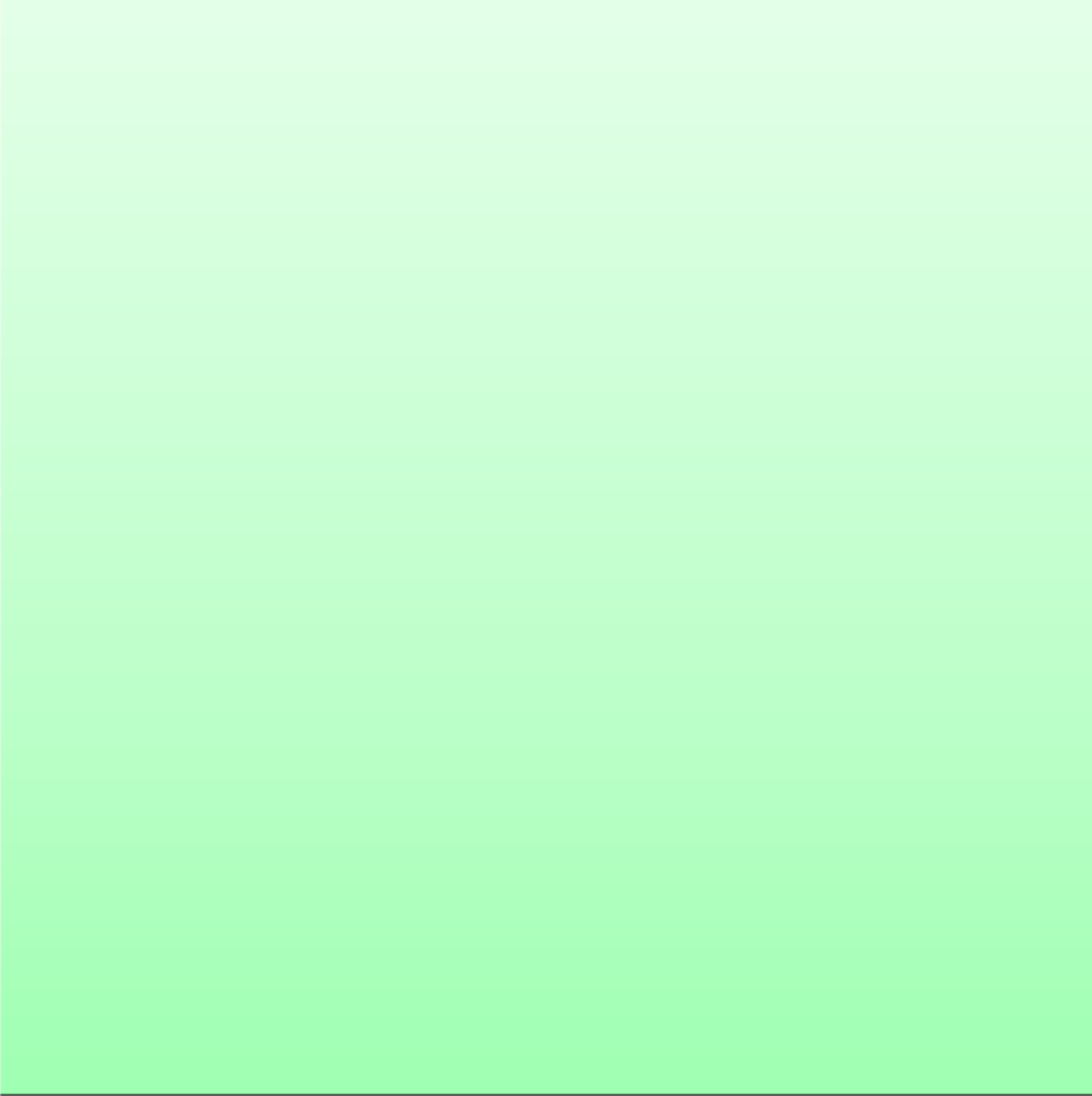 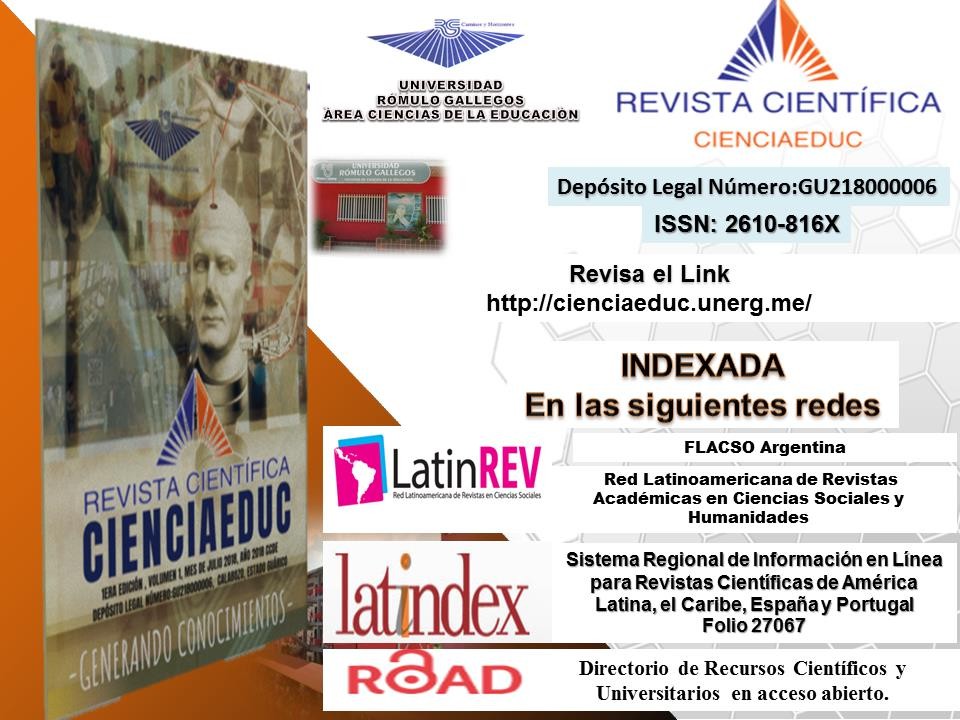 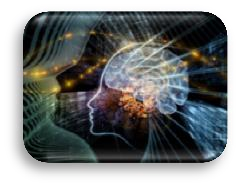 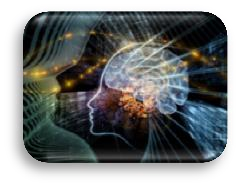 El contenido de la Revista Científica CIENCIAEDUC, está bajo
una
Licencia	de	Creative	Commons	Reconocimiento-
NoComercial-CompartirIgual 4.0 Internacional.
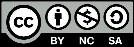 325